الكفايات اللغوية
للتعليم الثانوي
القائمة الرئيسة
الكفاية النحوية
الكفاية الإملائية
الكفاية القرائية
كفاية الاتصال الكتابي
كفاية التواصل الشفهي
أولا :
الكفاية النحوية
الجملة الاسمية ونواسخها
إعـــراب الفعل المضــــارع
الفاعـــــــــــــــل ونــائبــــه
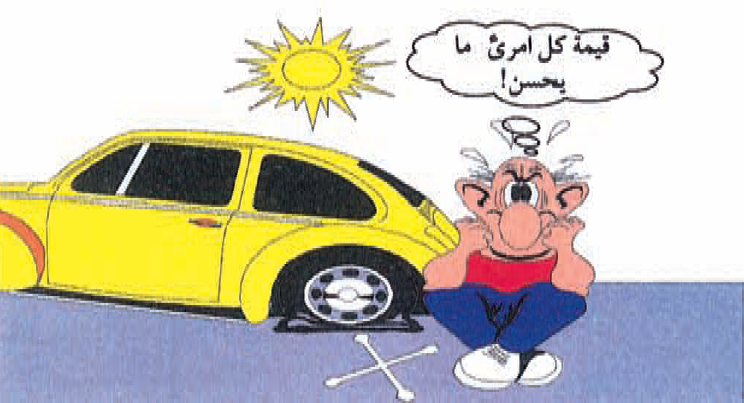 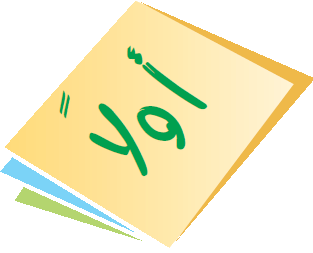 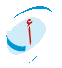 الوقود
النحو من اللغة بمنزلة .................. من السيارة .
وجه الشبه : .............................................. .
أهمية شيء بشيء
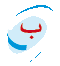 اذكر موقفًا توقفت فيه عن الحديث أو الكتابة بسبب ضعفك في قواعد اللغة : 
............................................................................................................................................................................................................. .
كنت ألقي كلمة أمام زملائي وجمهور من الناس بمناسبة ما؛ فعثر لساني، ولم أحسن نطق كلمة حتى قام أستاذي بقراءتها ثم تابعت الكلمة.
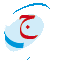 ضع خطة لتدريب هذا الشخص على مهارات النحو حتى يتقنها :
.................................................................................................................................................................................................. .
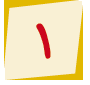 أعود لساني على النطق الصحيح من خلال تلاوة القرآن الكريم وحفظ نصوص من السنة
............................................................................................. .
قراءة الشعر الصحيح الفصيح وحفظه .
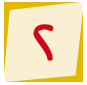 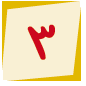 ................................................................................................................................................................................................ .
إرشاد الطالب إلى كتاب في النحو ( النحو الواضح لعلى الجارم ) ليطلع عليه ويدرسه على يد عالم في النحو .
............................................................................................ .
يكثر من كتابة الموضوعات، ويقوم معلم بتصويب الأخطاء ومناقشته بها .
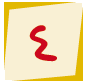 ................................................................................................................................................................................................ .
يشجع نفسه على الإلقاء والخطابة والحديث، ويطلب من شخص فاهم أن يسجل له الأخطاء، ويبين له الصواب
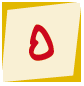 أقسام الكلمة
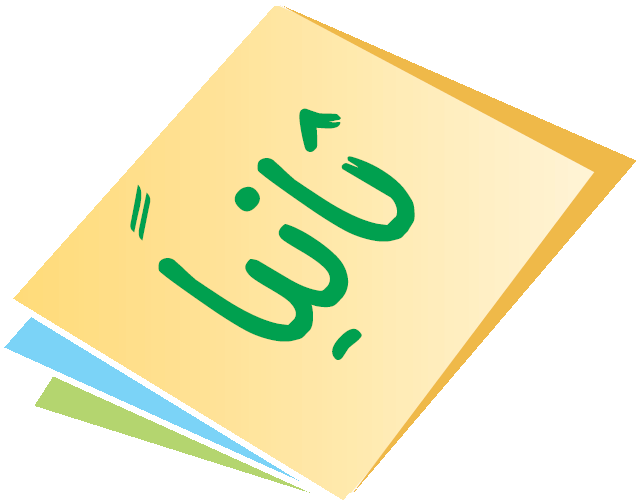 أقسام الكلمة :
حرف
فعل
اسم
نكرة، مثل .................
معرفة
العلم، مثل: ............................ .
الضمير، مثل: ......................... .
اسم الإشارة، مثل: .................... .
الاسم الموصول، مثل: ................ .
المعرف بـ(ال)، مثل: ................. .
المضاف إلى المعرفة، مثل: .......... .
مثل .................
قـــــد
رجل
صـــام
ماض، مثل: ................. .
عمر
هــو
هــذا
مضارع، مثل: .............. .
يـصـوم
الــذي
البحر
كرة الولد
أمر، مثل: .................. .
صُــمْ
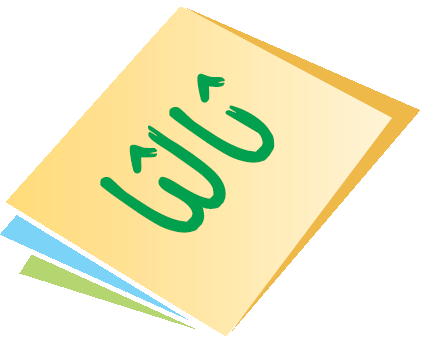 الأفعال التي يمكن تمثيلها حركيًا .
الأسماء يمكنك الإشارة إليها فتقول: هذا ( الشيء / العمل ) اسمه
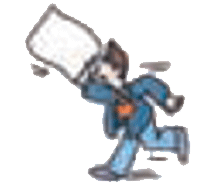 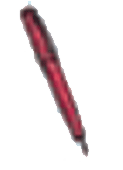 ماذا يفعل ؟
هذا الشيء اسمه
يلهـــــــــــو
قلم
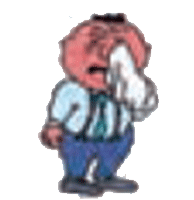 ماذا يفعل ؟
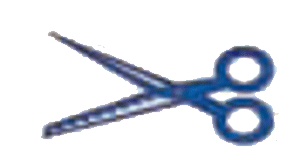 هذا الشيء اسمه
يبكي
مقص
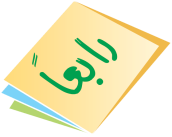 أكمل الجدول اللاحق، متجنبًا التكرار :
لا يوجد شيء اسمه الفشل، إنما هناك نتائج جديدة، ونتائج غير جديدة، أعظم الناس نجاحًا ليسوا رجلاً لم يصبهم الفشل، إنما هم رجال يتعلمون من تجاربهم، فيستخدمون ما تعلموا ويجربون شيئا آخر، ويقومون بأفعال جديدة، ويحققون بعض النتائج الجيدة)
نوعه
الفعل
نوعه
الاسم
الحرف
م
مضارع
يوجد
معرف بـ(ال)
الفشل
لا
1
ماض
ليسوا
اسم اشارة
هناك
إنما
2
مضارع
يصبهم
ضمير
هم
من
3
مضارع
يستخدمون
نكرة
شيئًا
الفاء
4
مضارع
يحققون
جمع تكسير
أفعال
الباء
5
مضارع
يجربون
صفة
الجيدة
الواو
6
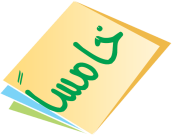 الجملة العربية نوعان :
الجملة الأساسية
جملة فعلية
جملة اسمية
مبدوء بـ: .........
مبدوء بـ: .........
تتكون من : ...............
مثالها: ...................
تتكون من : ...............
مثالها: ...................
اسم
فعل
مبتدأ وخبر
فعل وفاعل
محمد نشيط
انكسر الزجاج
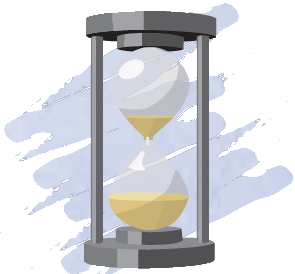 اختبار قبلي
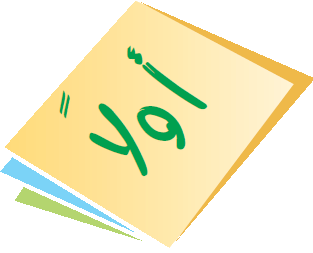 وَالْعَصْرِ{1} إِنَّ الْإِنسَانَ لَفِي خُسْرٍ{2} إِلَّا الَّذِينَ آمَنُوا وَعَمِلُوا الصَّالِحَاتِ وَتَوَاصَوْا بِالْحَقِّ وَتَوَاصَوْا بِالصَّبْرِ{3}
عين في السورة السابقة :
نوعه
ثلاثة أفعال
ثلاثة أسماء
م
إن
آمنوا
العصر
1
إلا
عملوا
الإنسان
2
الواو
تواصوا
خسر
3
إِذَا جَاء نَصْرُ اللَّهِ وَالْفَتْحُ{1} وَرَأَيْتَ النَّاسَ يَدْخُلُونَ فِي دِينِ اللَّهِ أَفْوَاجاً{2} فَسَبِّحْ بِحَمْدِ رَبِّكَ وَاسْتَغْفِرْهُ إِنَّهُ كَانَ تَوَّاباً{3}
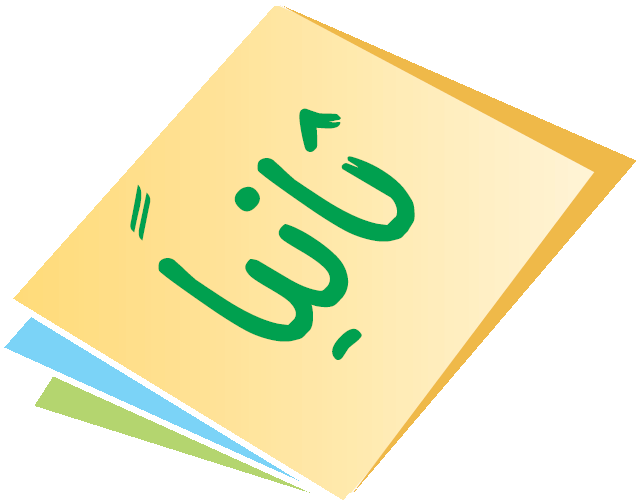 عين في السورة السابقة :
فعلا أمرًا
فعلا مضارعًا
فعلا ماضيًا
م
فسبح
يدخلون
جاء
1
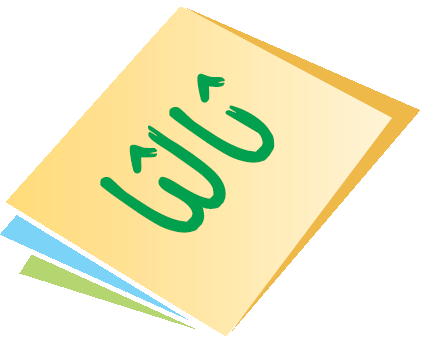 اختر الإجابة الصحيحة من بين القوسين :
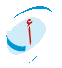 مثال صحيح على  الجملة
جملة (( الحياء شعبة من شعب الإيمان))
الفعلية
الاسمية
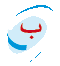 كلمة ((  الحق )) في جملة ((  الحق يعلو ولا يعلى عليه ))
فاعل
مبتدأ
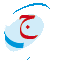 الفعل((  نشرح)) في قوله  {أَلَمْ نَشْرَحْ لَكَ صَدْرَكَ }
منصوب
مجزوم
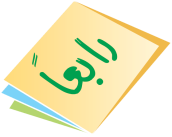 اضبط بالشكل الحروف الملونة في قوله  :
ُ
ُ
المؤمن للمؤمنِ كالبُنيانِ يشد بعضه بعضا
ُّ
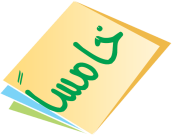 اضبط الجملة التالية بالشكل، ثم أدخل عليها ( كان ) مرة ، و (إنّ) مرة أخرى، واضبط بالشكل :
كان َ
إنَّ
ُ
َ
َ
ُ
ُ
ُ
الإسلام دين القـــوةِ
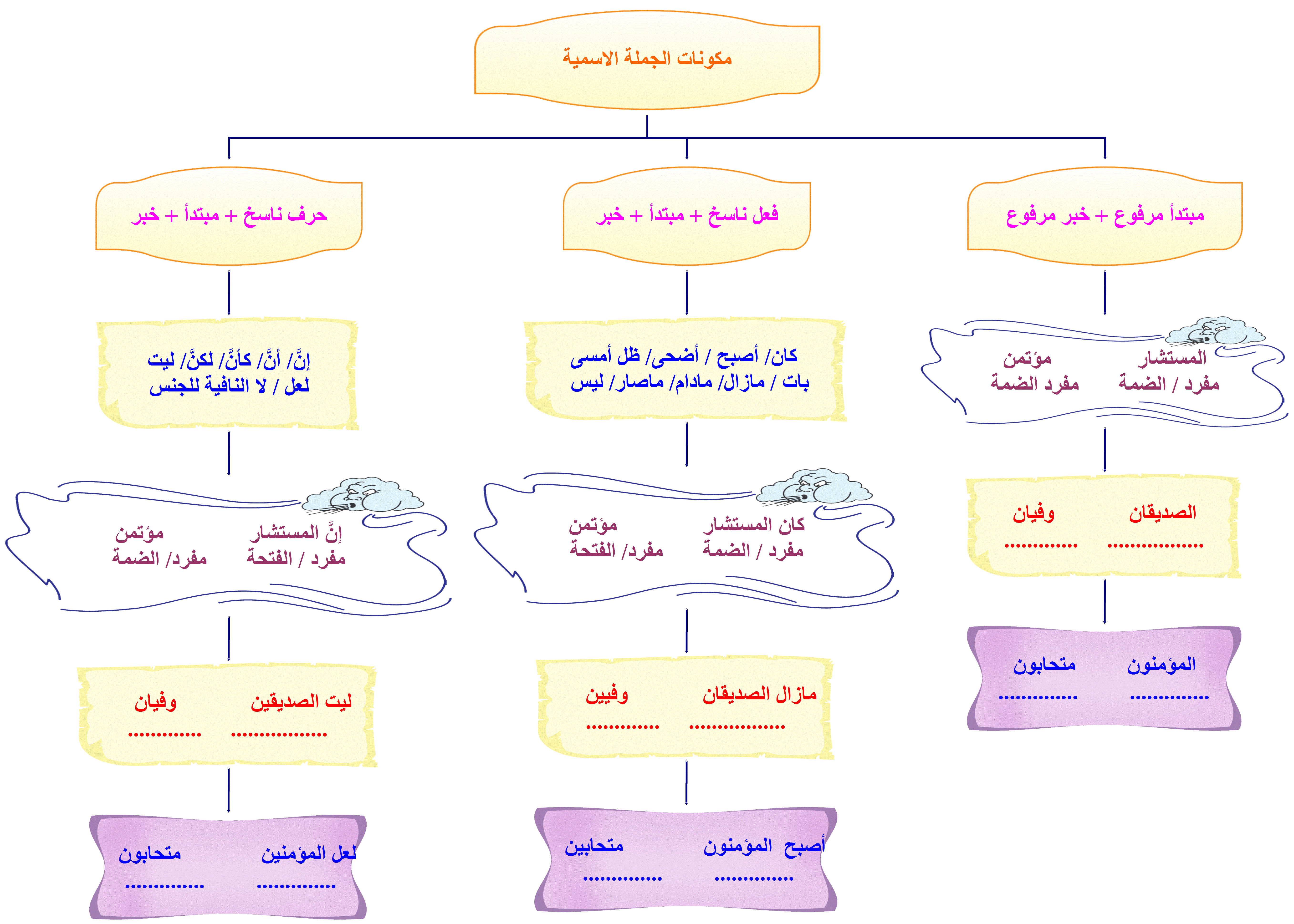 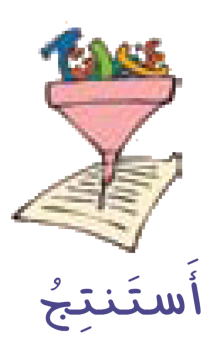 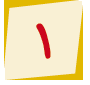 الجملة التي تبدأ بــ ........... ، وتتكون من .......... مرفوع + خبر .............، وقد يدخل عليها .....................، فيرفع ............... وينصب ................ أو حرف .......................، فـ .............. المبتدأ، و .................... الخبر.
ــــاســـم
مرفوع
مبتدأ
الأول
فعل ناسخ
الثاني
ناسخ
ويرفع
ينصب
علامات الرفع هي ...............، ................، ............... .
الواو
الضمة
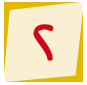 الألف
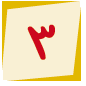 علامات النصب هي ..............، ..............، ................. .
الألف
الفتحة
الياء
عرفت أن جمع المذكر السالم يُرفع بالواو. ومثله الأسماء الخمسة. عُد إلى مراجعك النحوية لخص منها:
الأسماء الخمسة هي : ............................................................................. .
أب، أخ ، حم ، فو ، ذو
علامـــــــات إعرابها : ............................................................................. .
الواو رفعًا، الألف نصبًا، الياء جرًا
شروط إعرابها بالحرف : ........................................................................... .
أن تكون مفردة، ومضافة إلى غير ياء المتكلم .
أمثلـــــة عليــــــــــها : ..............................................................................
		..............................................................................
		..............................................................................
حضر أبوك مجلس الآباء .
شاهدت أخاك في الملعب .
أكرم كل ذي خلق رفيع .
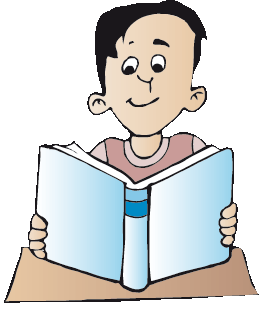 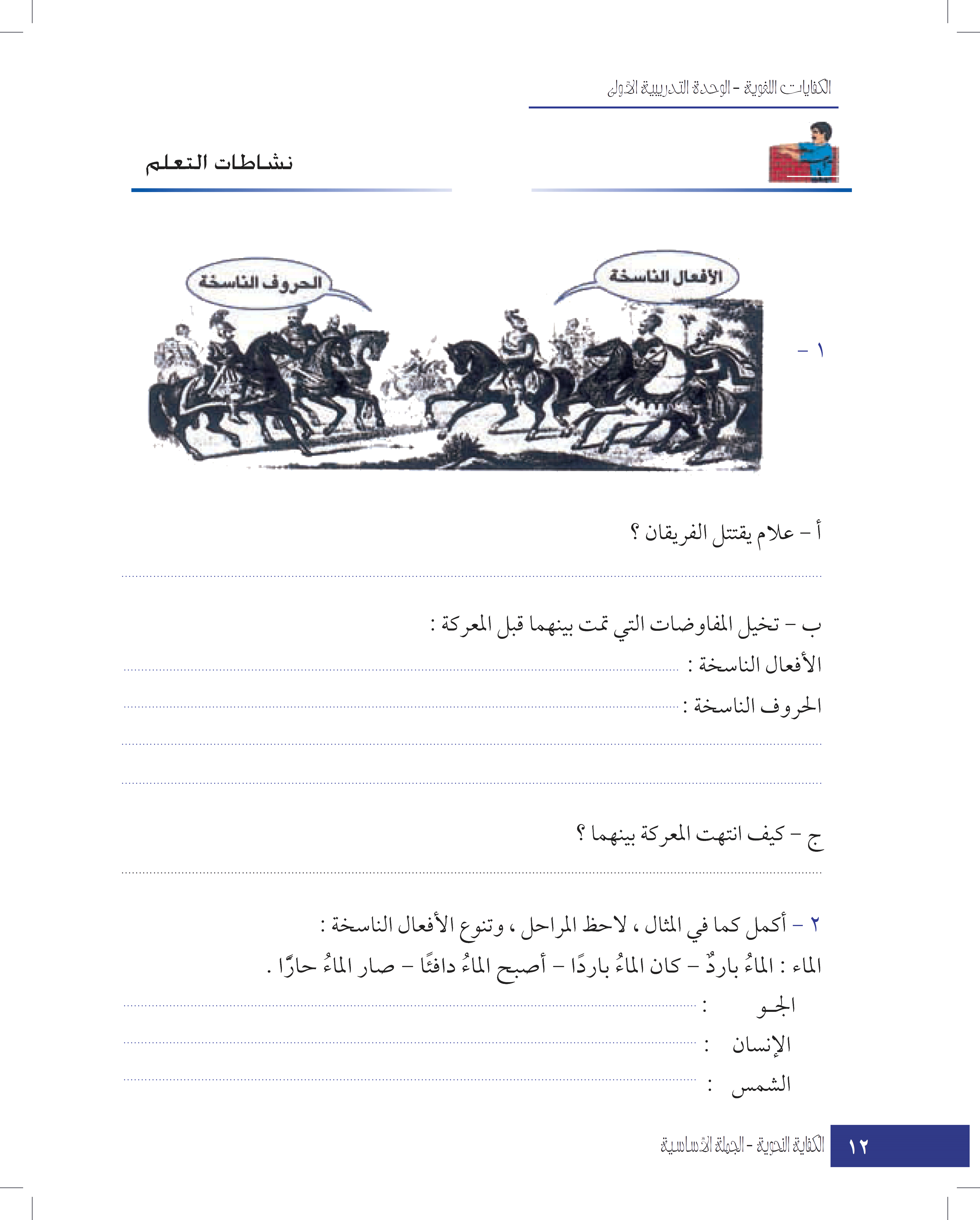 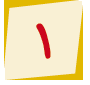 نشاطات التعلم
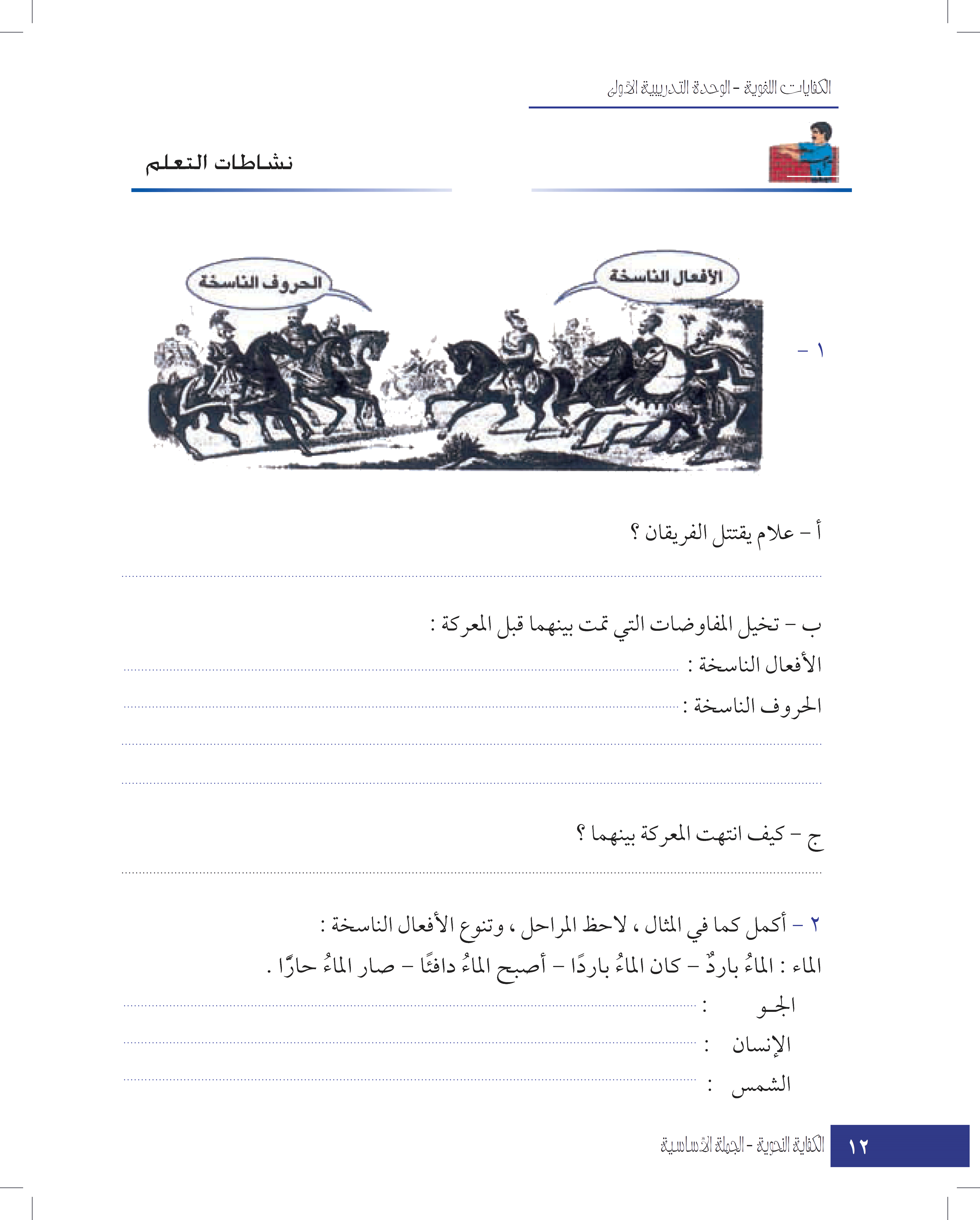 على الجملة الاسمية
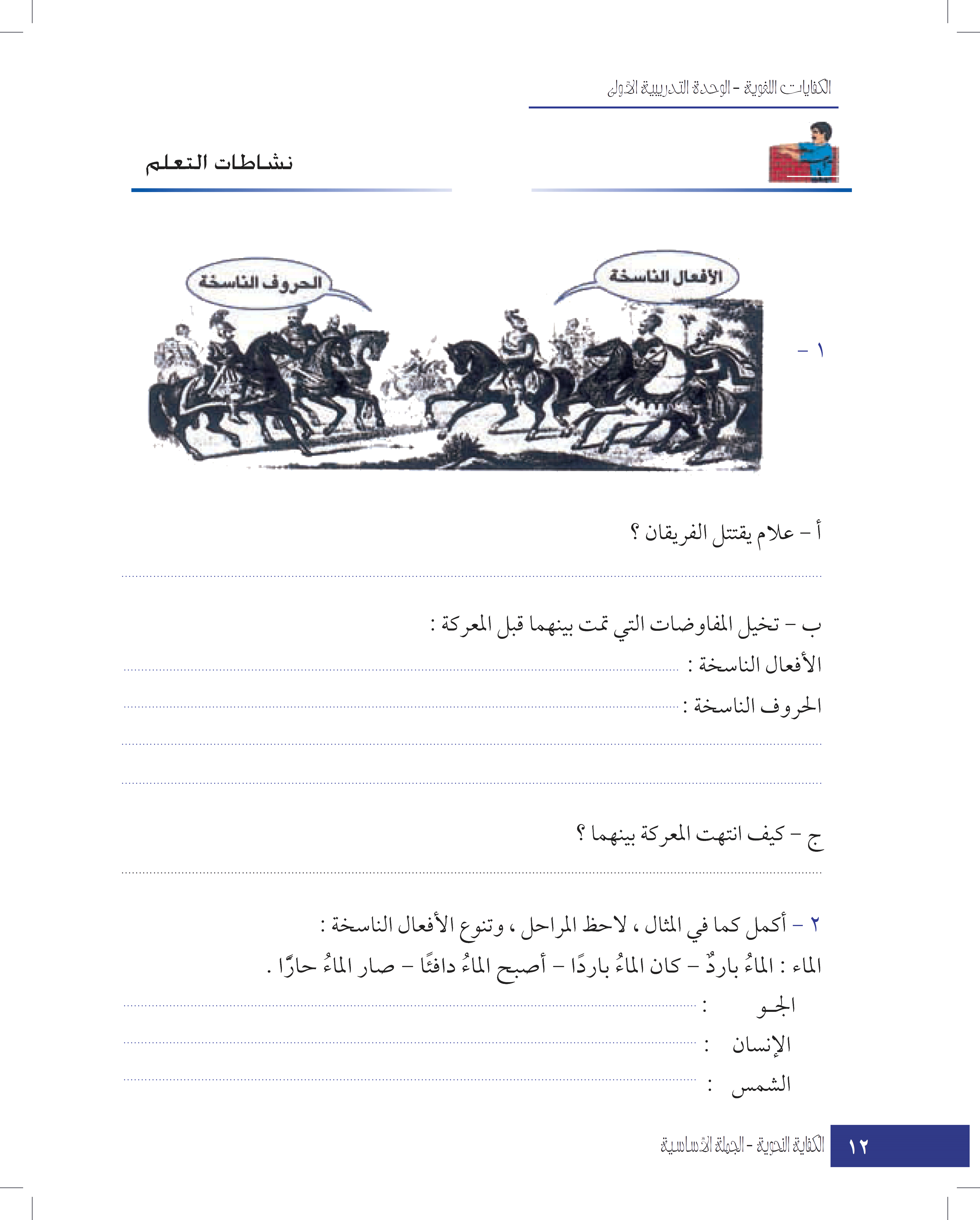 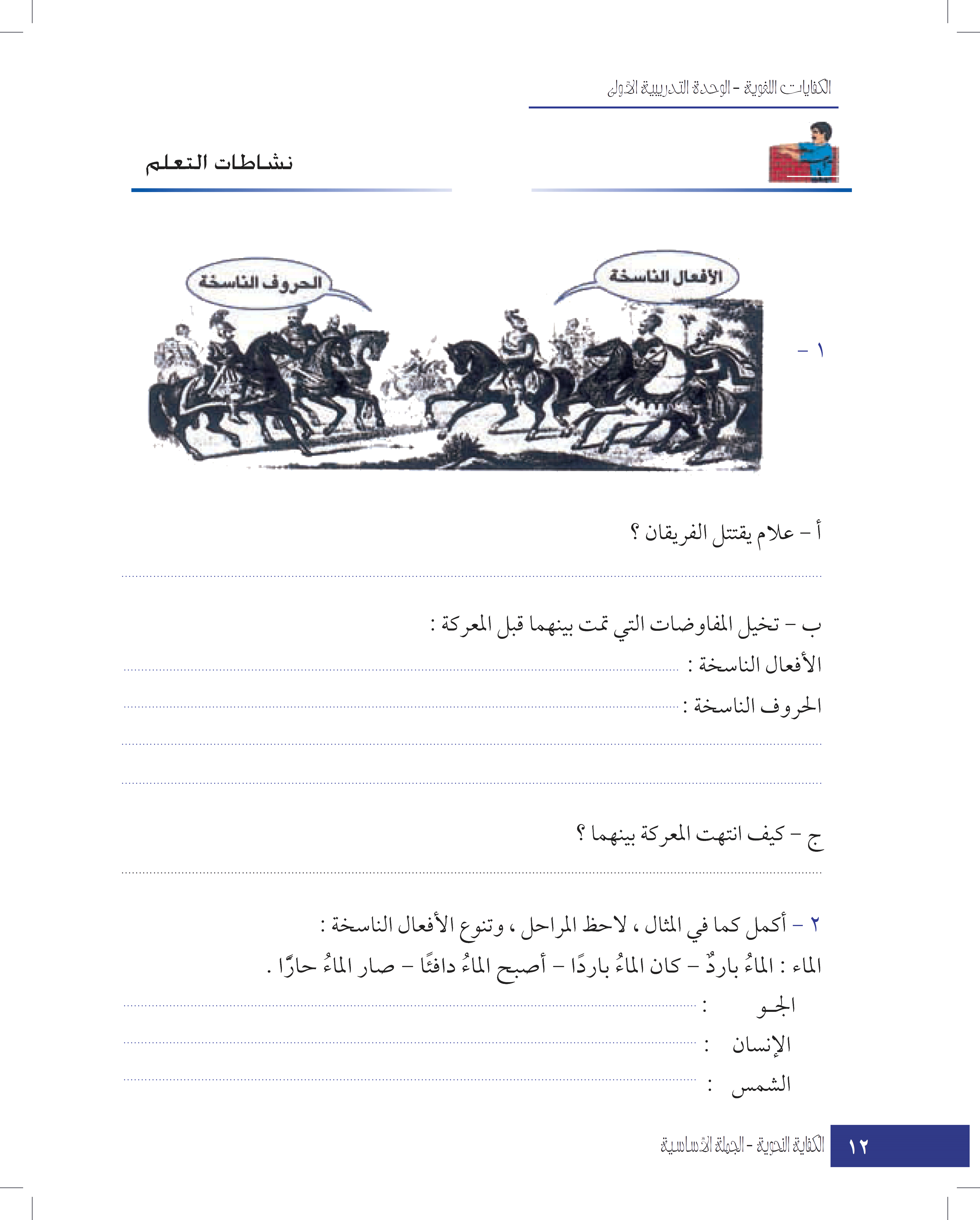 كان، أصبح، أضحى، ظل، أمسى، بات،ليس، صار، مازال، ما برح... إلخ
إنَّ، أنَّ، كأنَّ، لكنَّ، ليت، لعل.
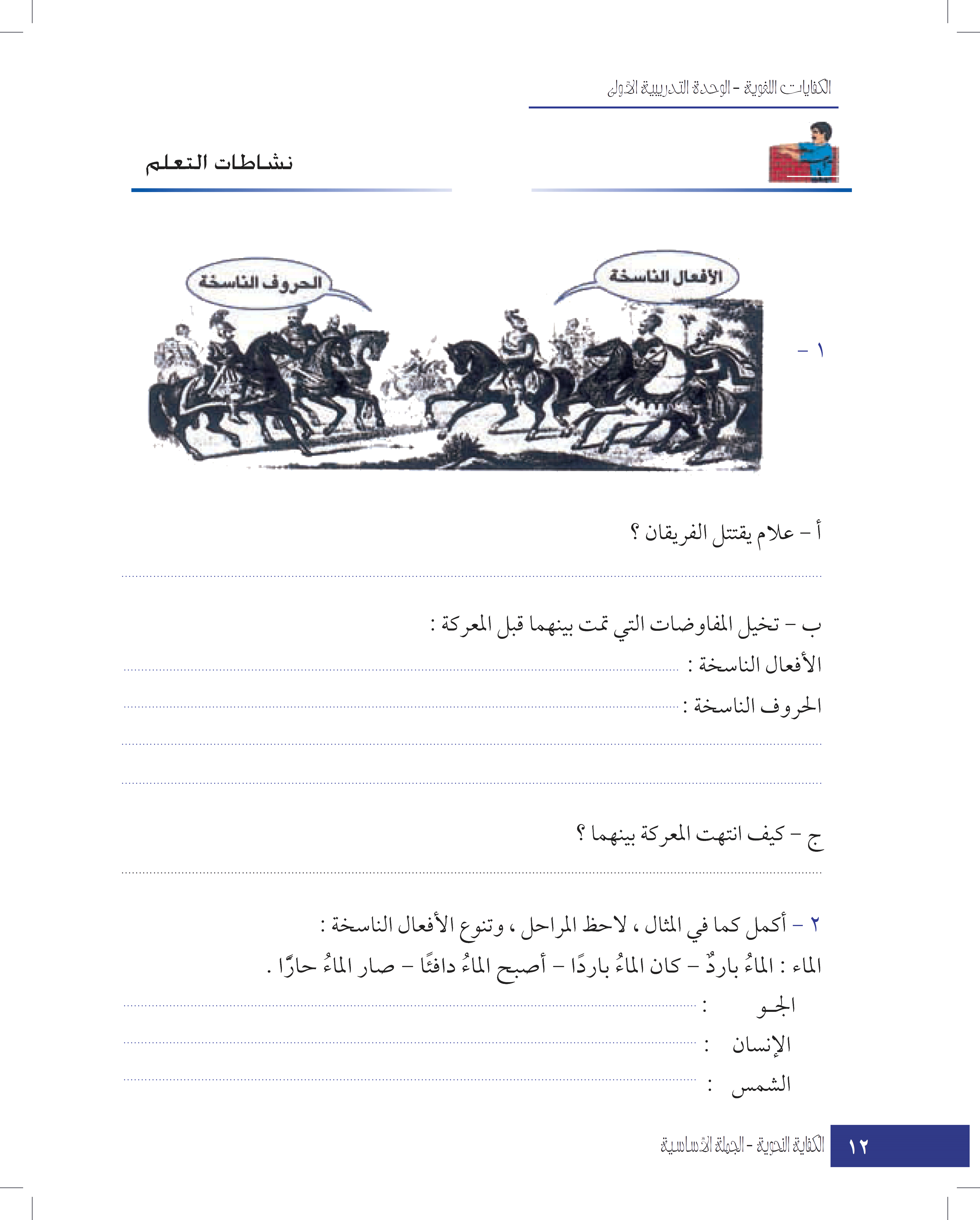 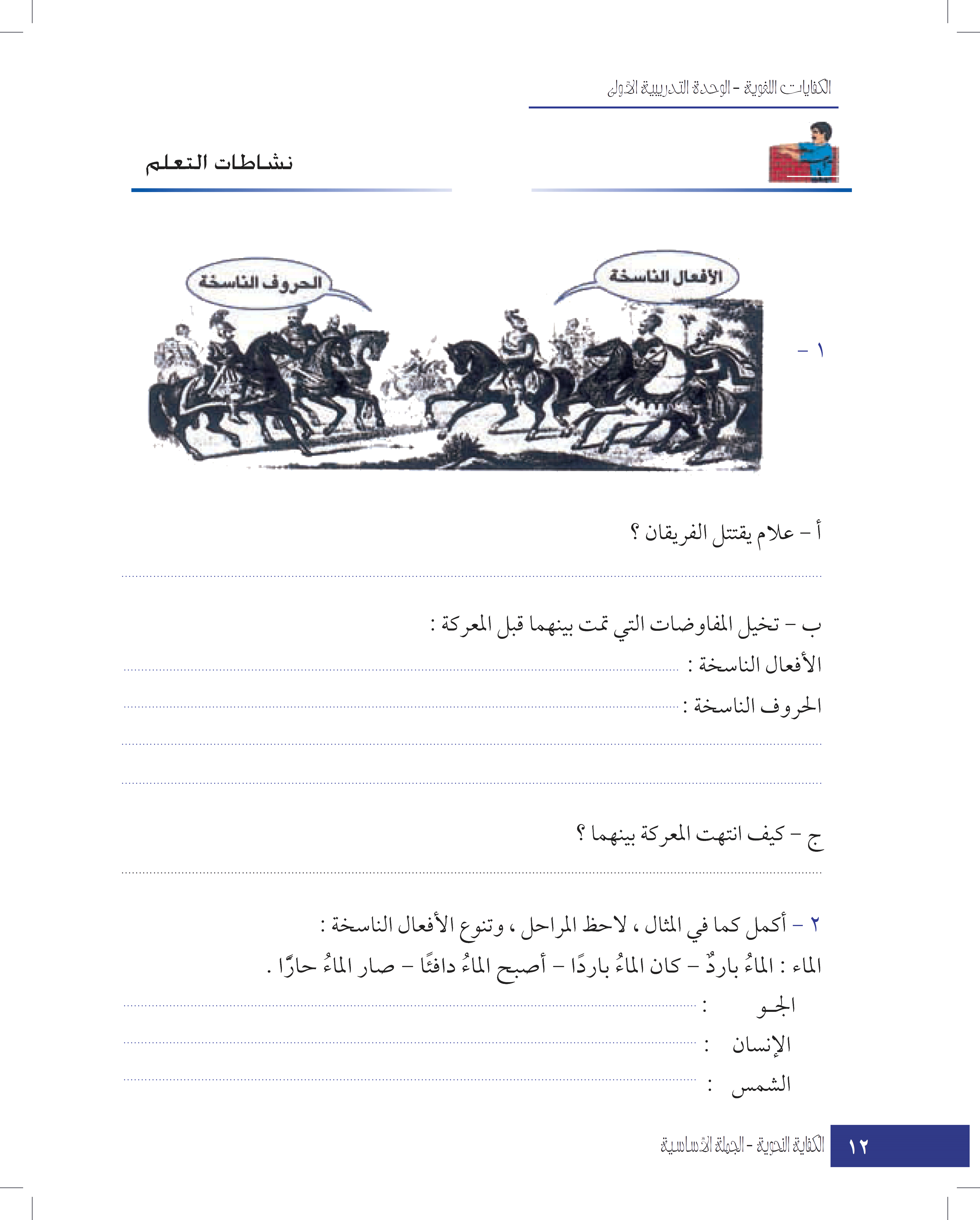 لا منتصر ولا مهزوم، كلٌّ يعمل فيما أُدْخِلَ عليه .
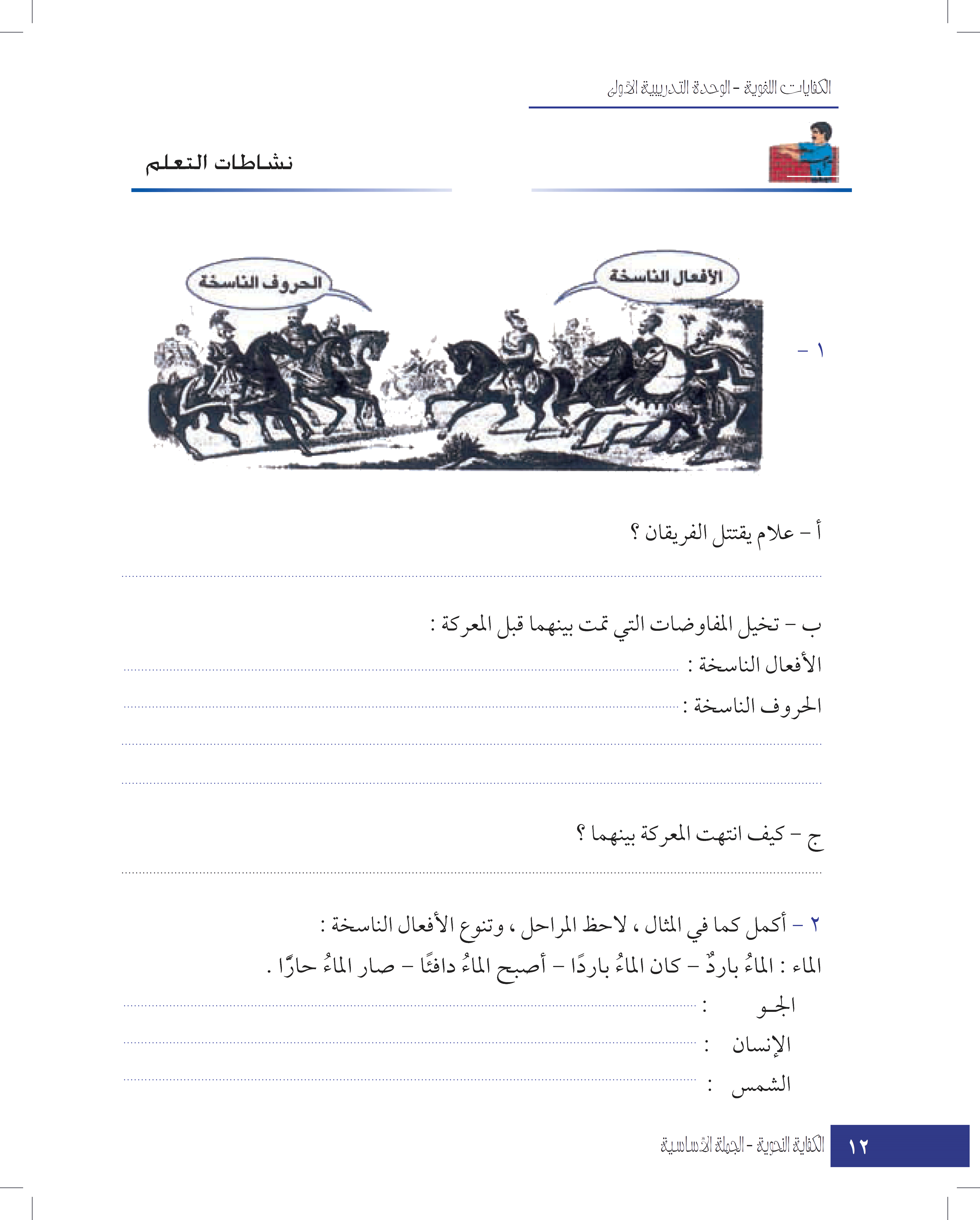 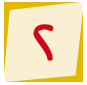 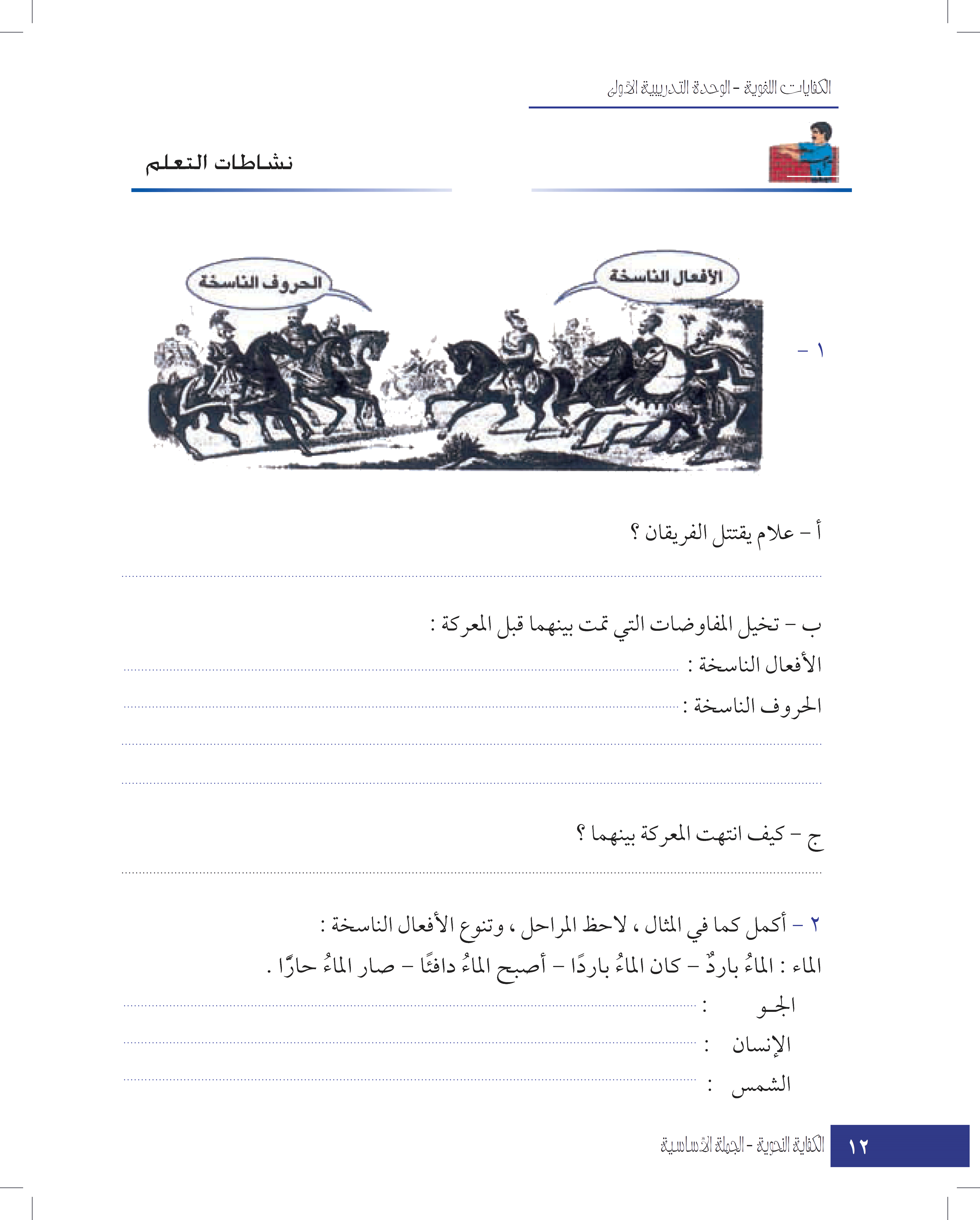 صار الجوُ حارًا
أصبح الجوُ دافئًا
كان الجوُ باردًا
الجوُ باردٌ
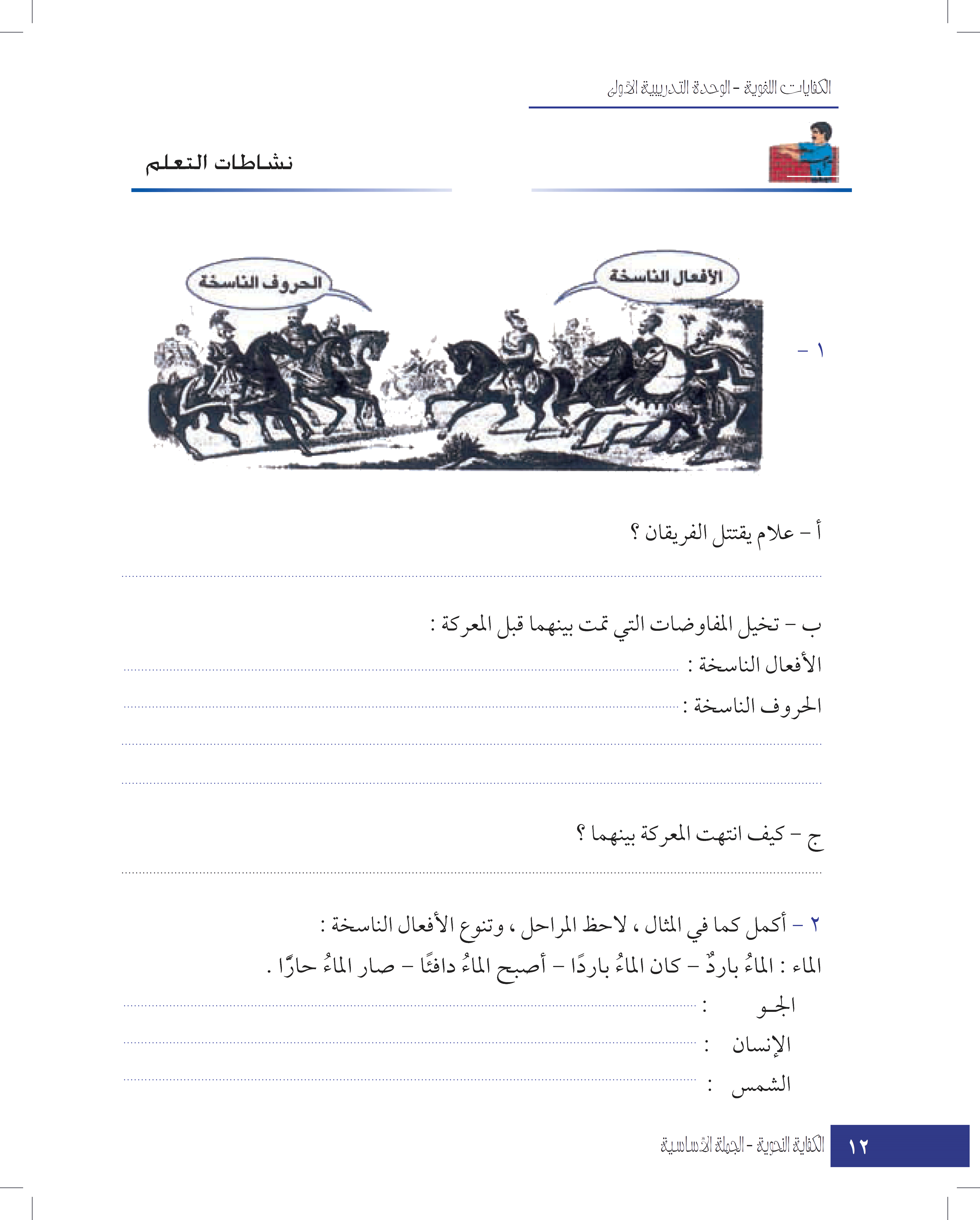 الإنسانُ خذولٌ
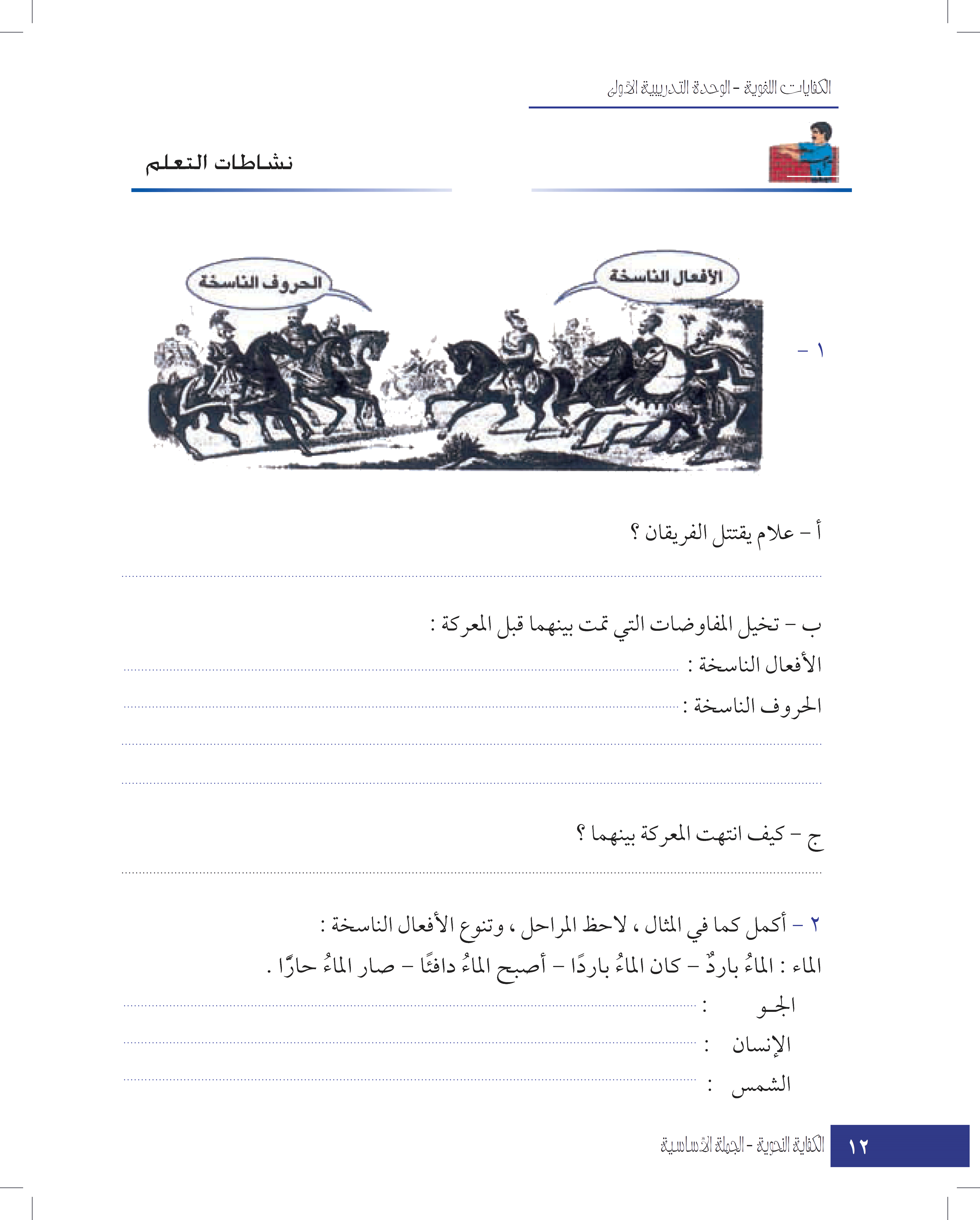 ظل الإنسانُ ضعيفًا
كان الإنسانُ خذولا
أضحت الشمسُ مشرقة
ماتزال الشمسُ ساطعةٌ
كانت الشمسُ ساطعةٌ
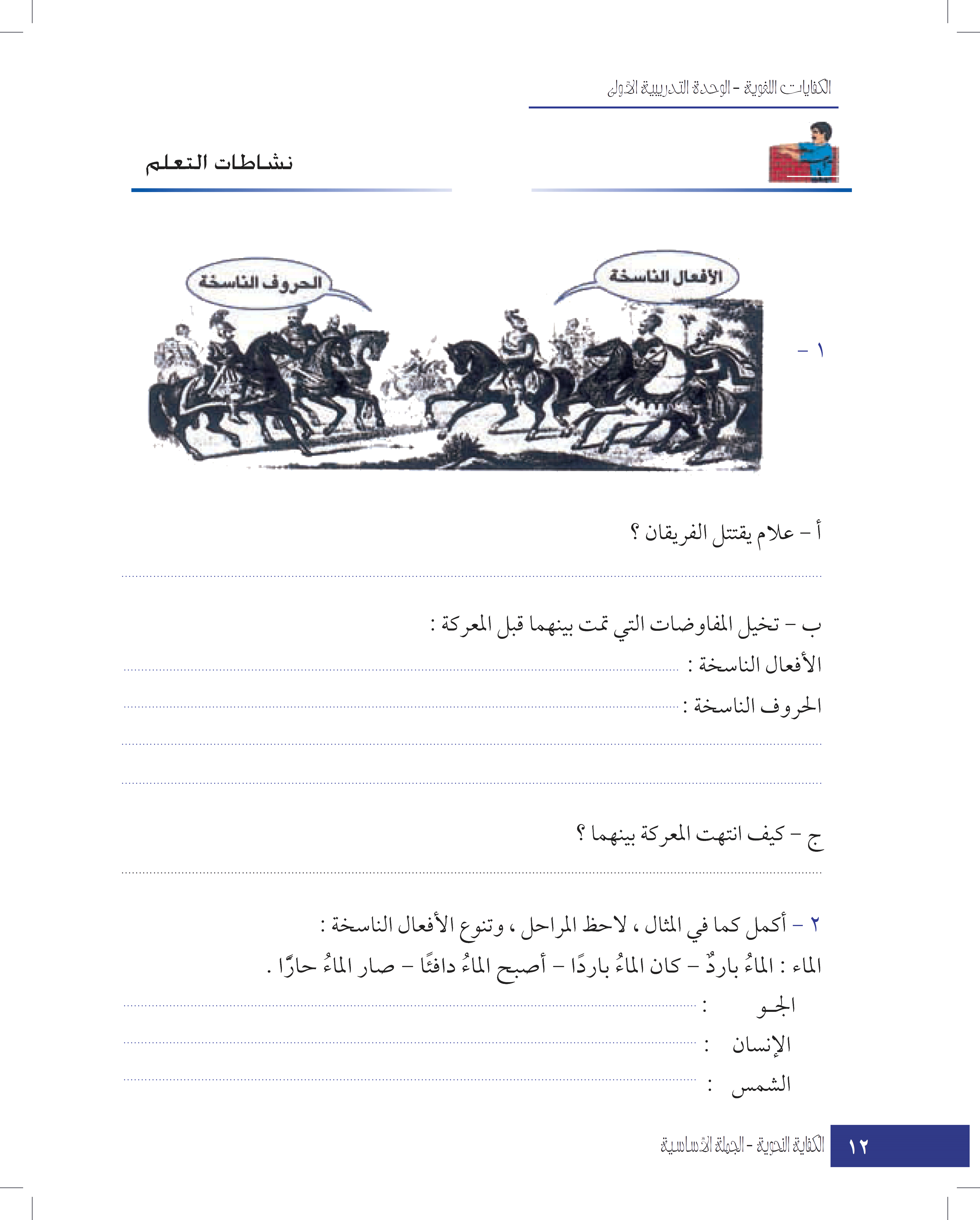 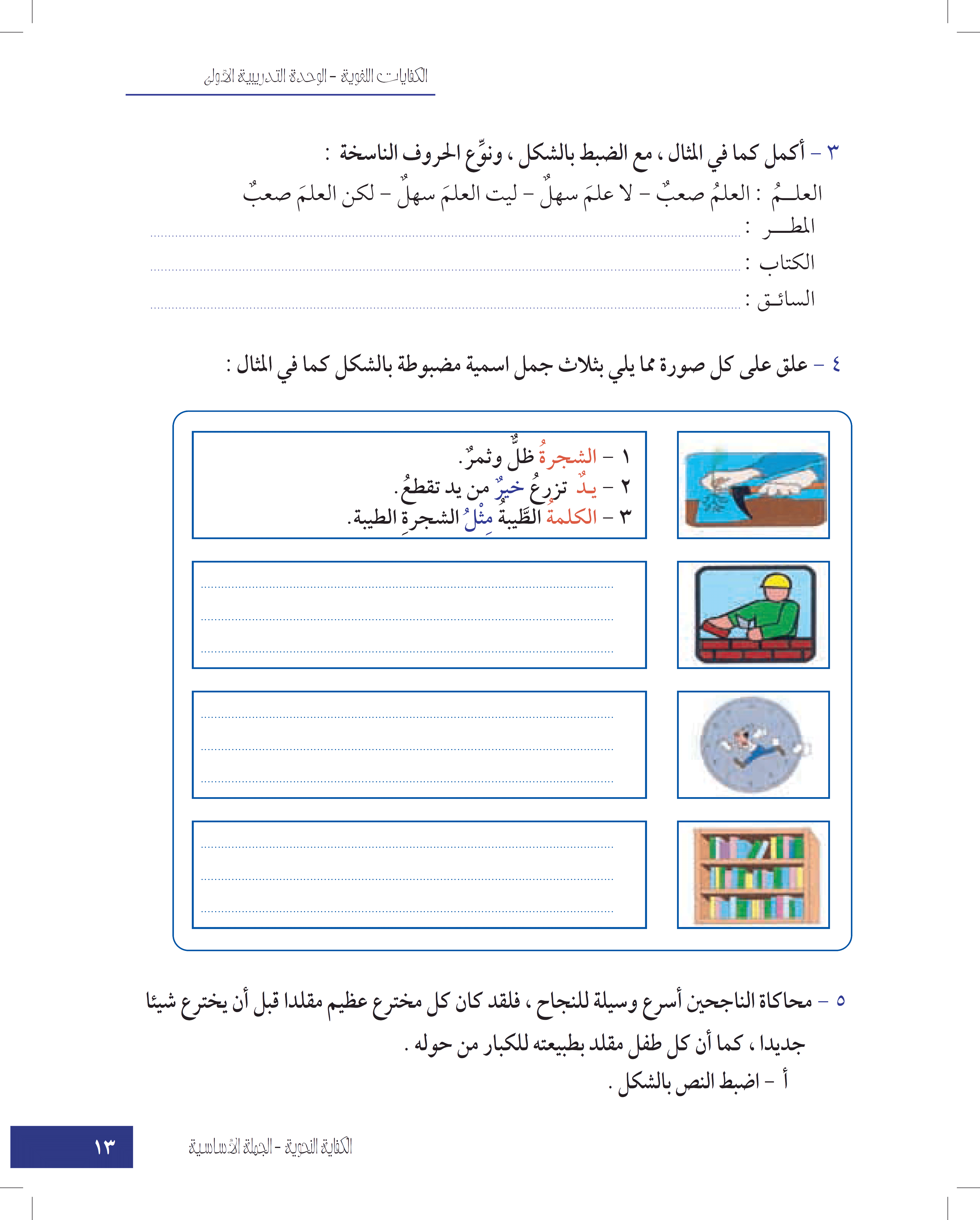 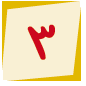 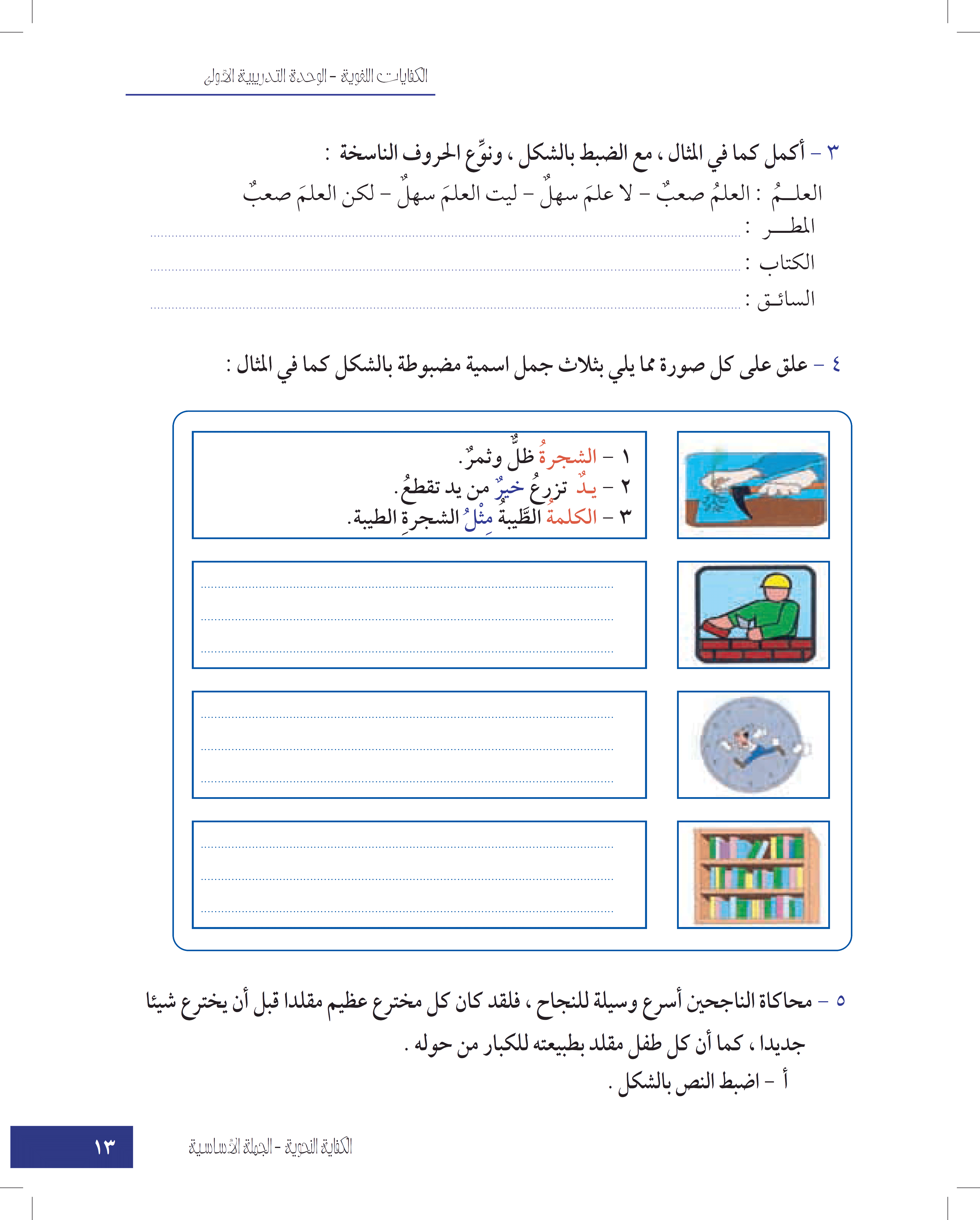 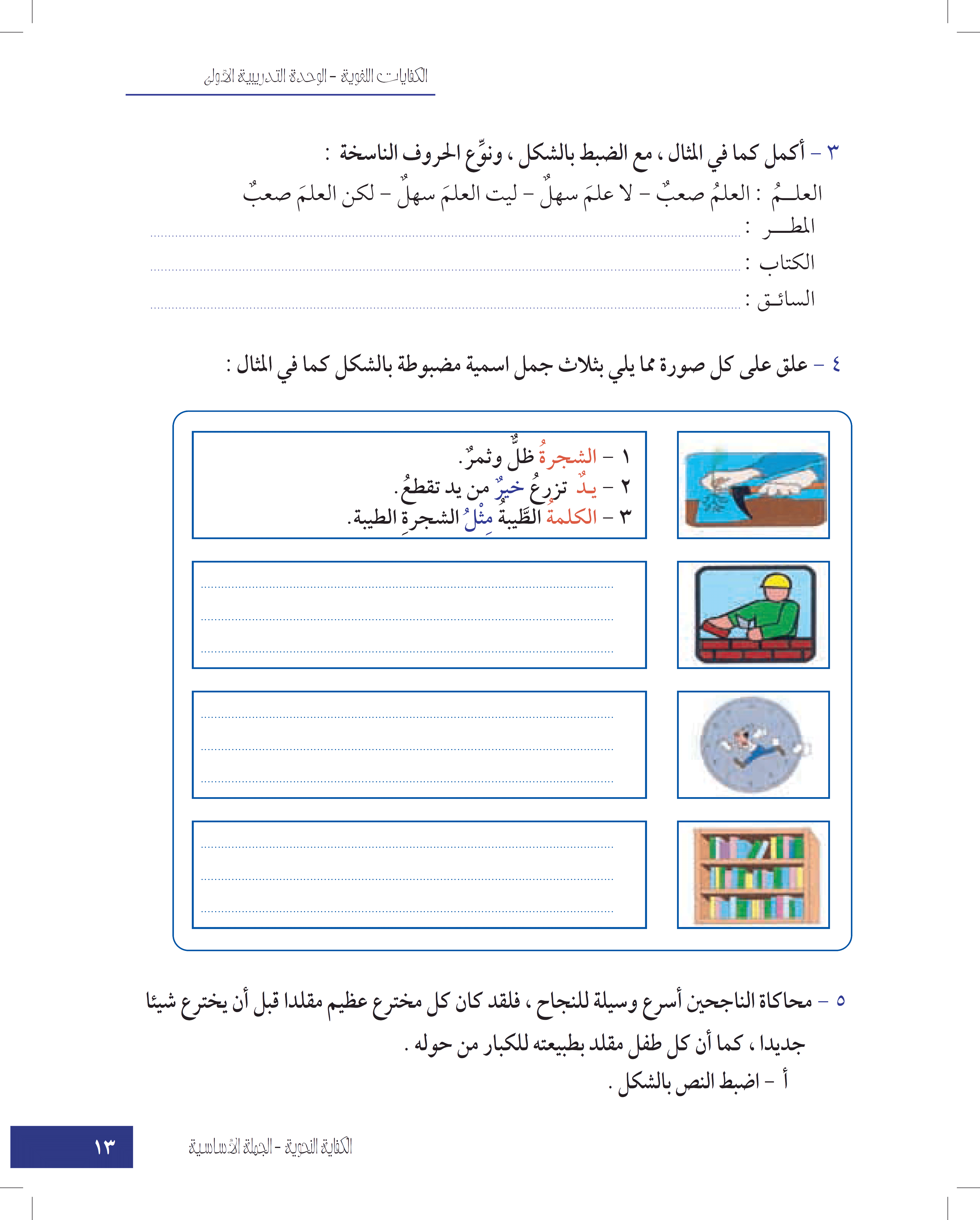 لكن المطرَ شديدٌ،.
لعل المطرَ منهمرٌ،
إنَّ المطرَ غزيرٌ،
المطرُ غزيرٌ،
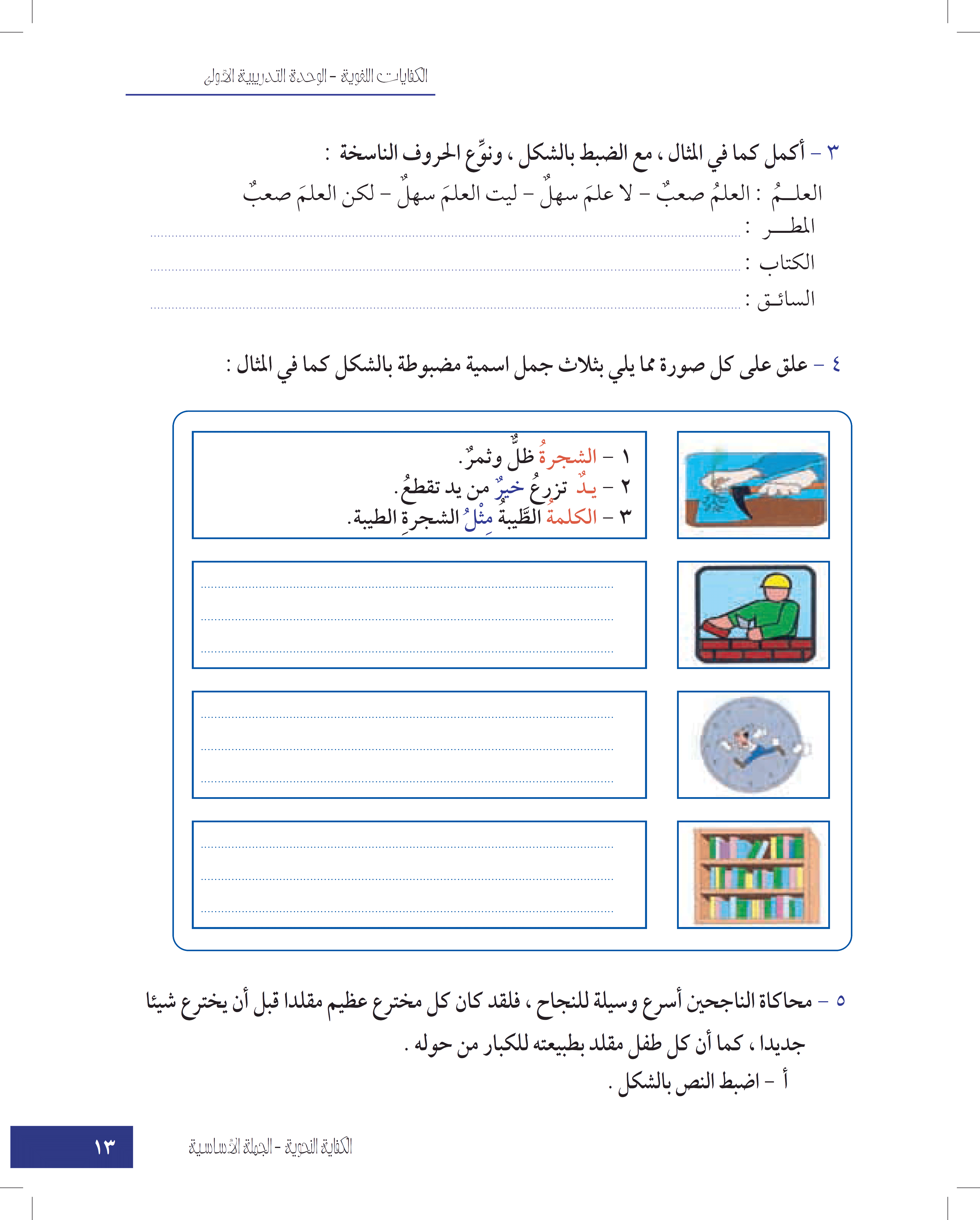 الكتاب ُمفيدٌ،
لعل الكتابَ كبير.
ليت الكتابَ كبير،
إنَّ الكتابَ مفيدٌ ،
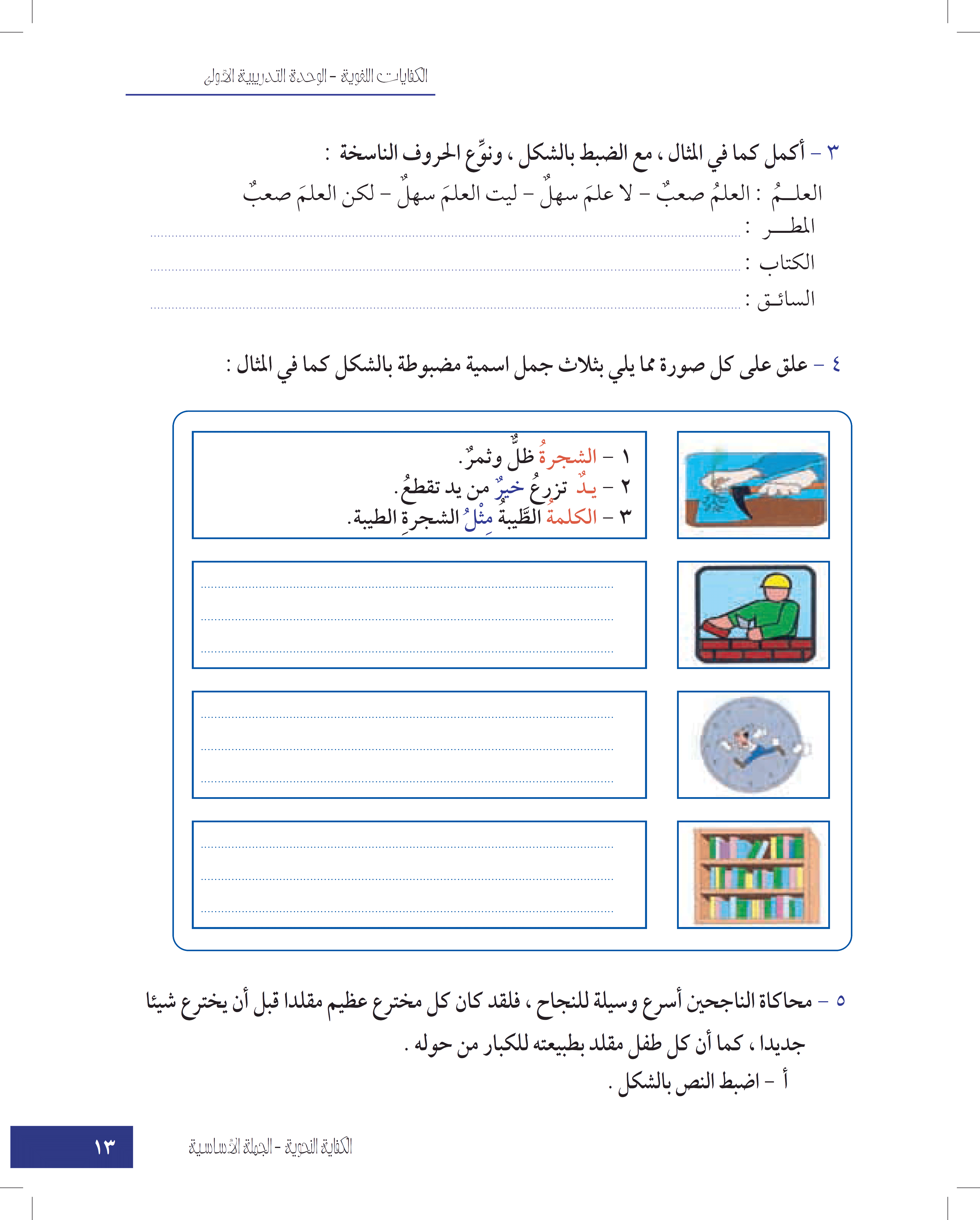 إنَّ السائقَ ماهرٌ،
السائقُ ماهرٌ،
ليت السائقَ محترم،
لكنَّ السائقَ مهذب.
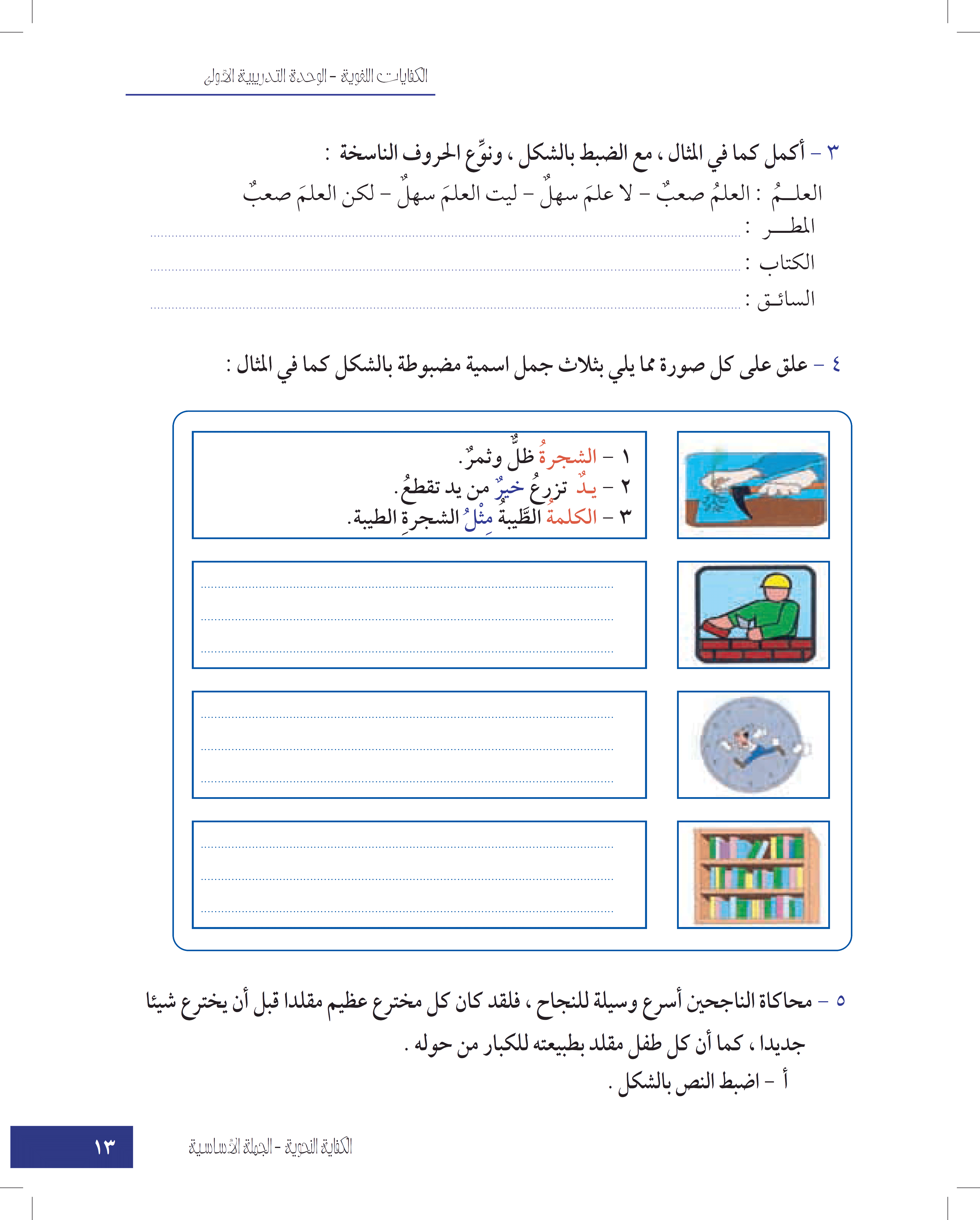 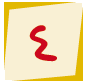 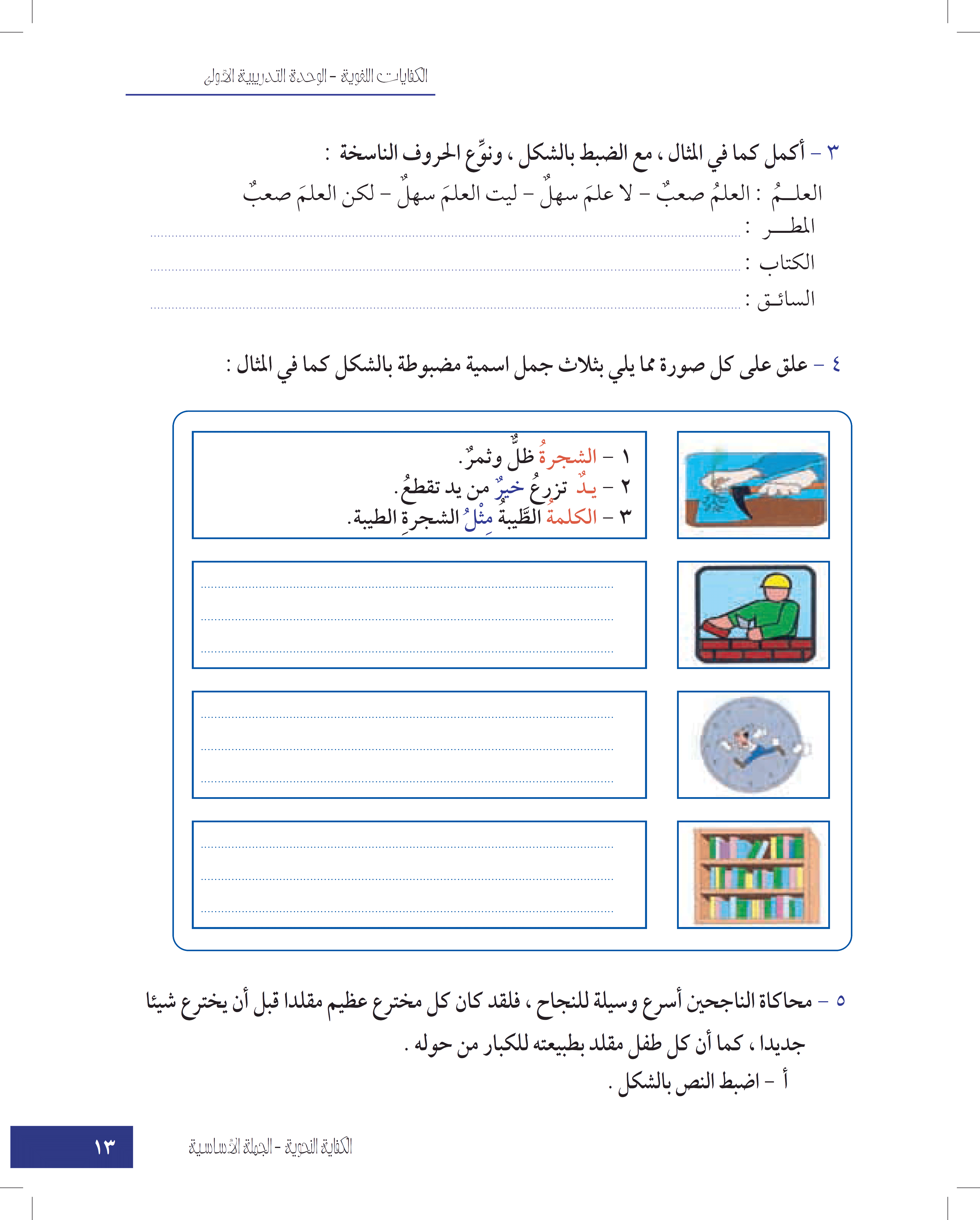 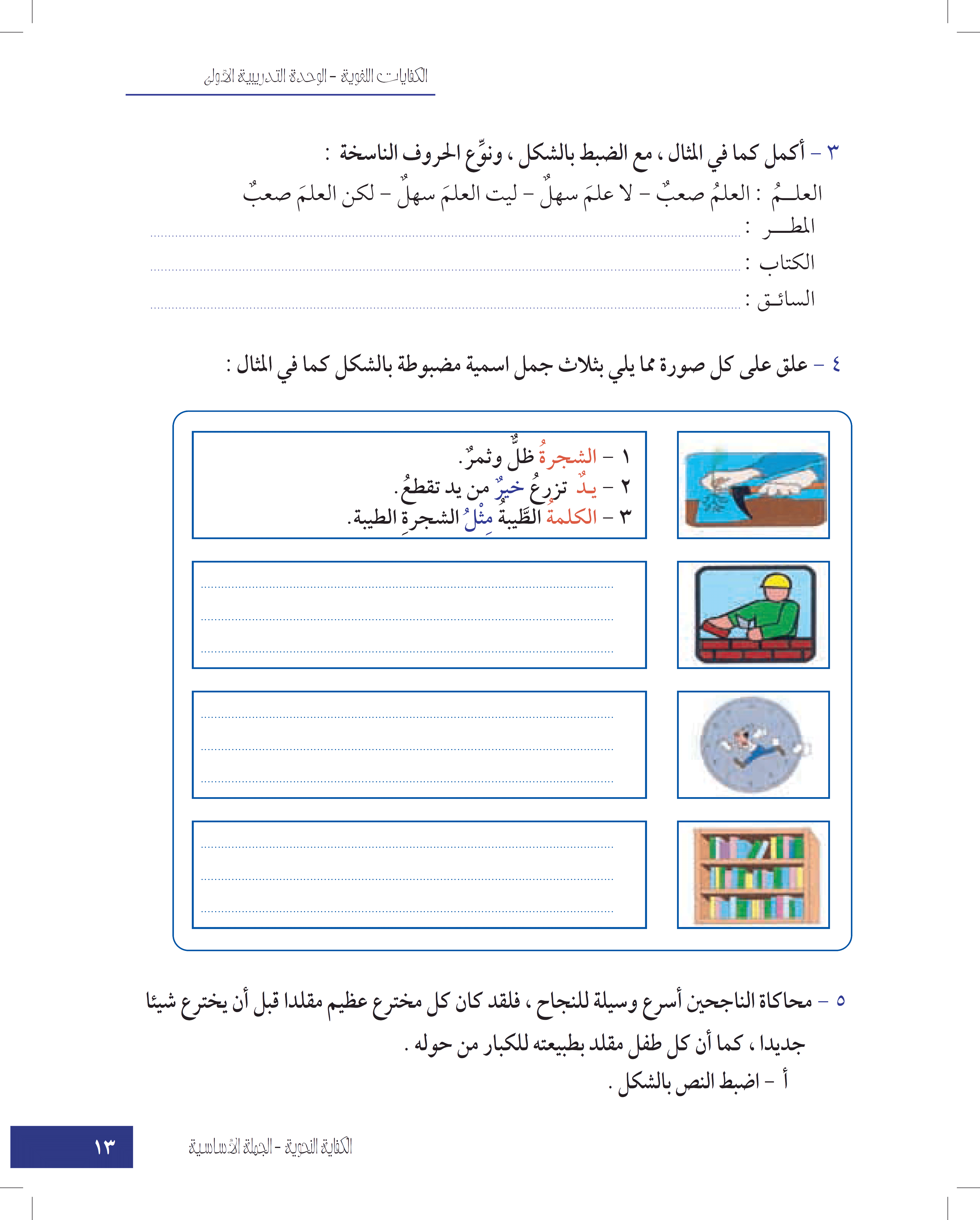 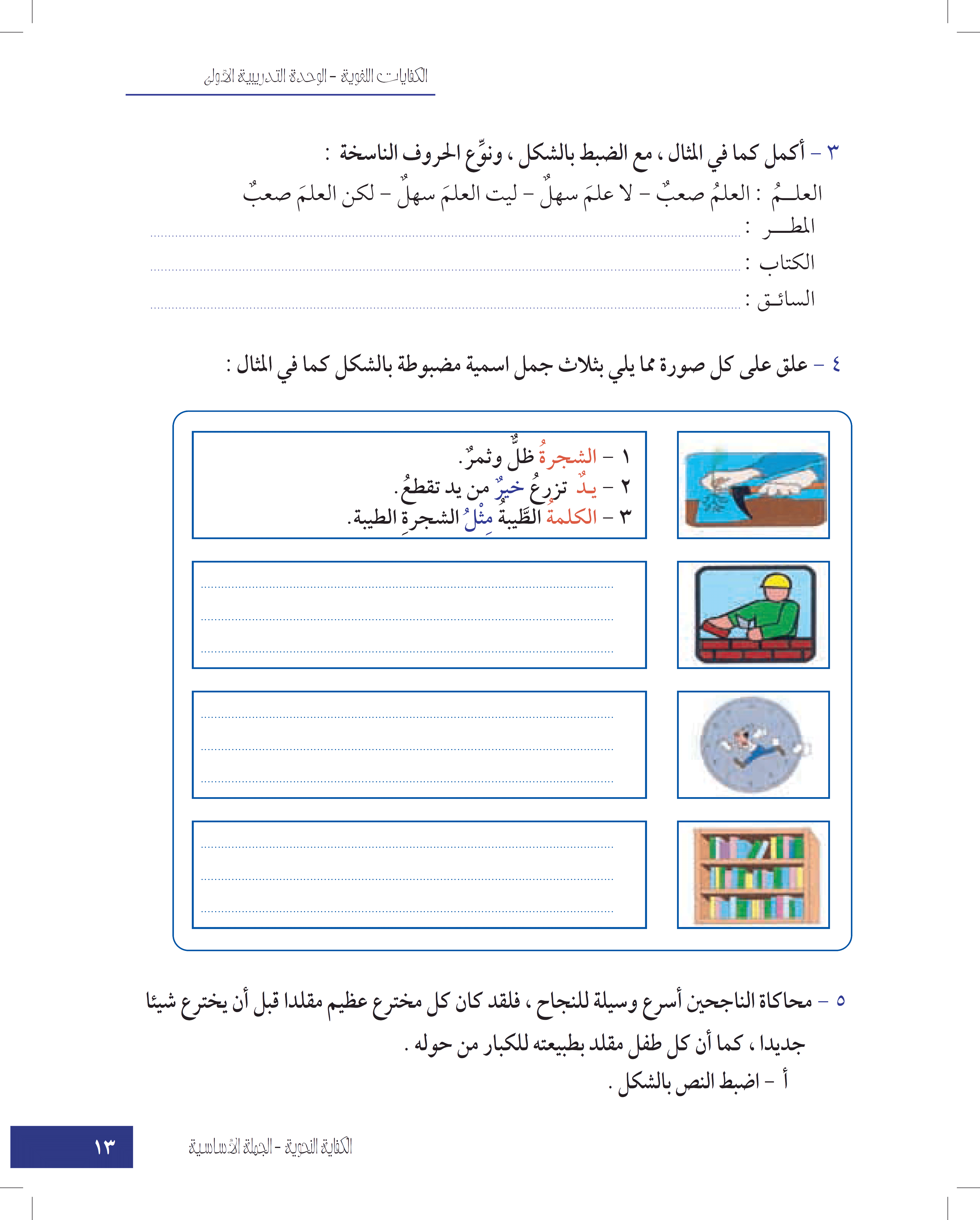 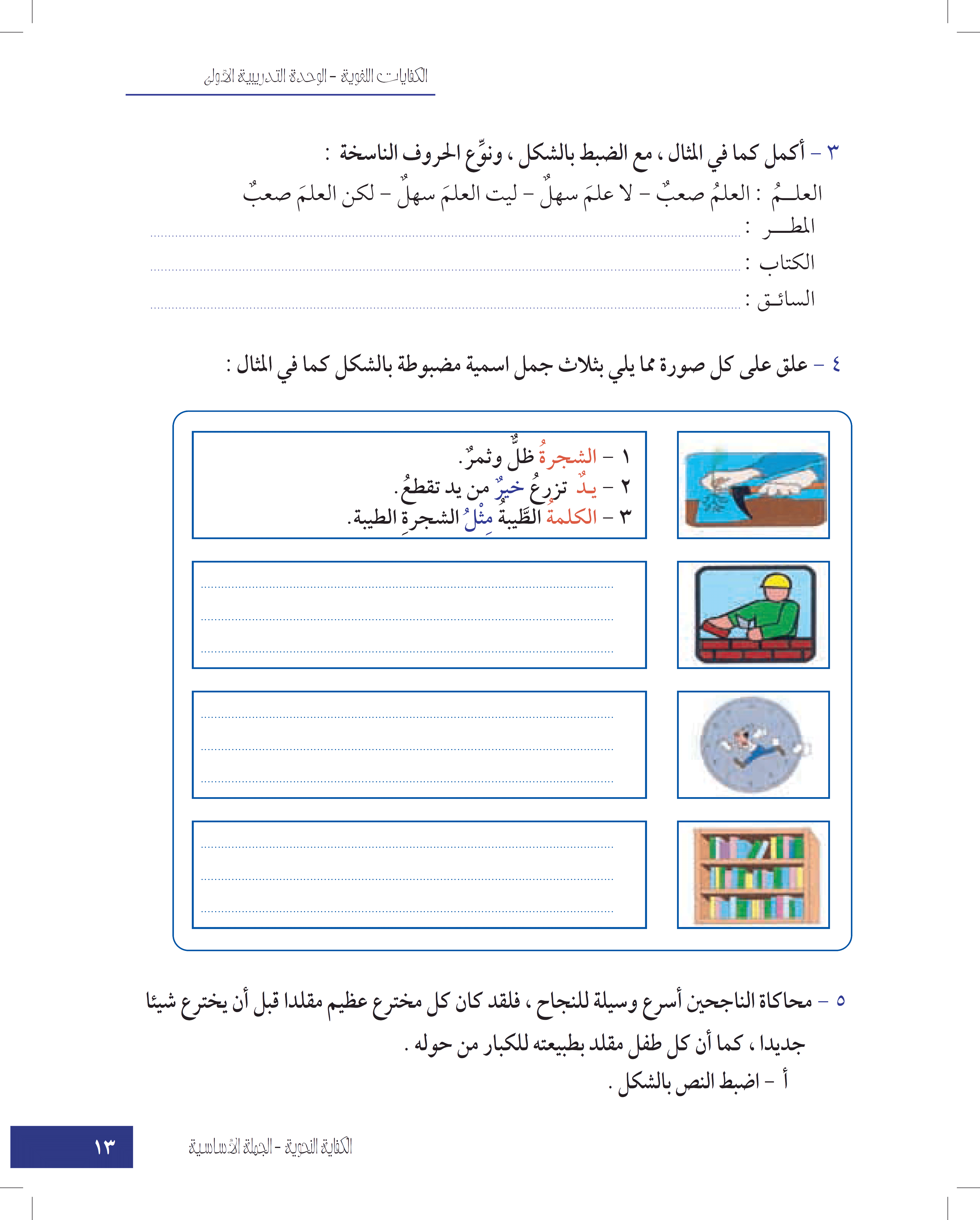 1. غطاءٌ سميكٌ يحمي الرأس .
2. التفكير مقدم على التنفيذ .
3. البنيان المرسوس يشد بعضه بعضا
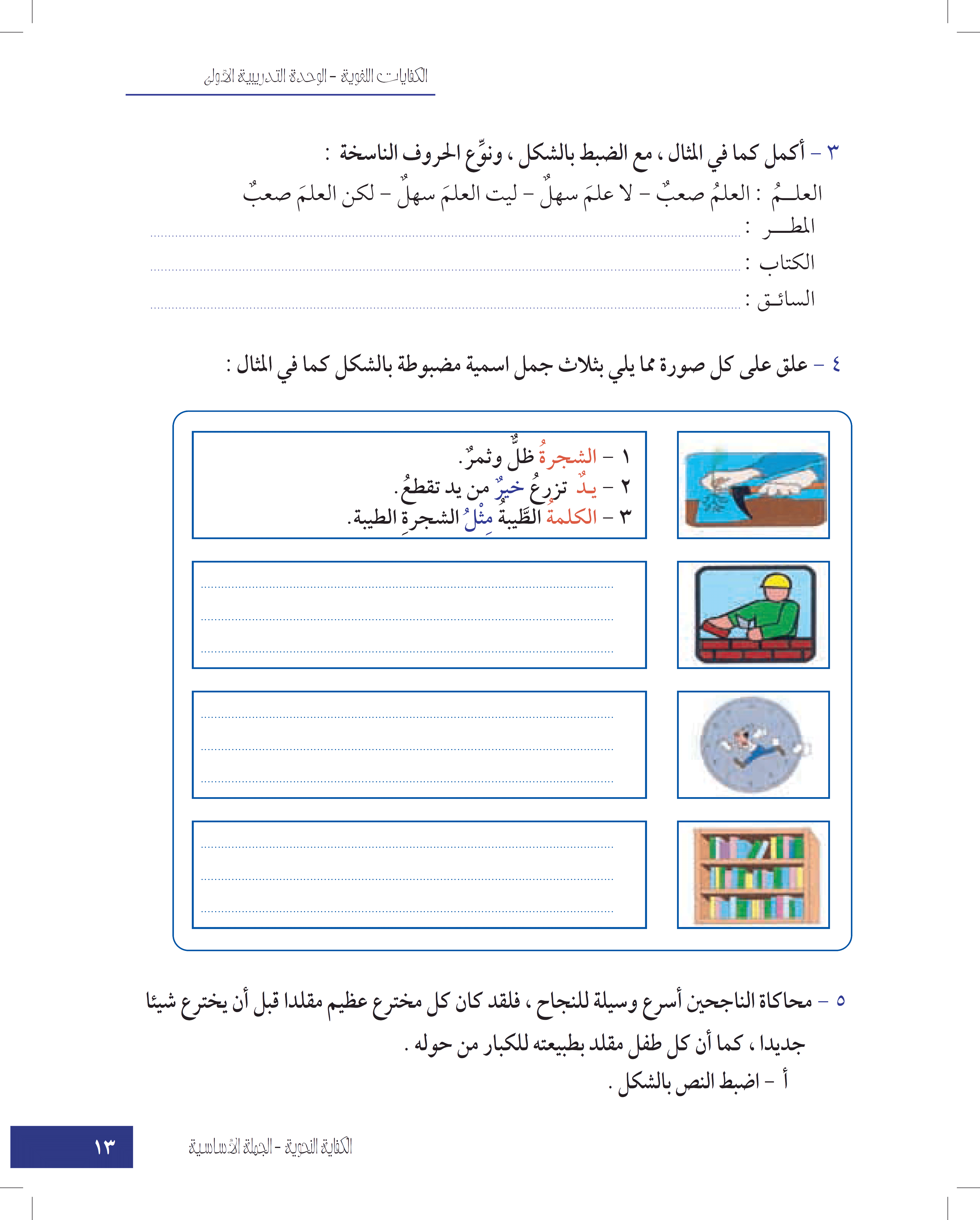 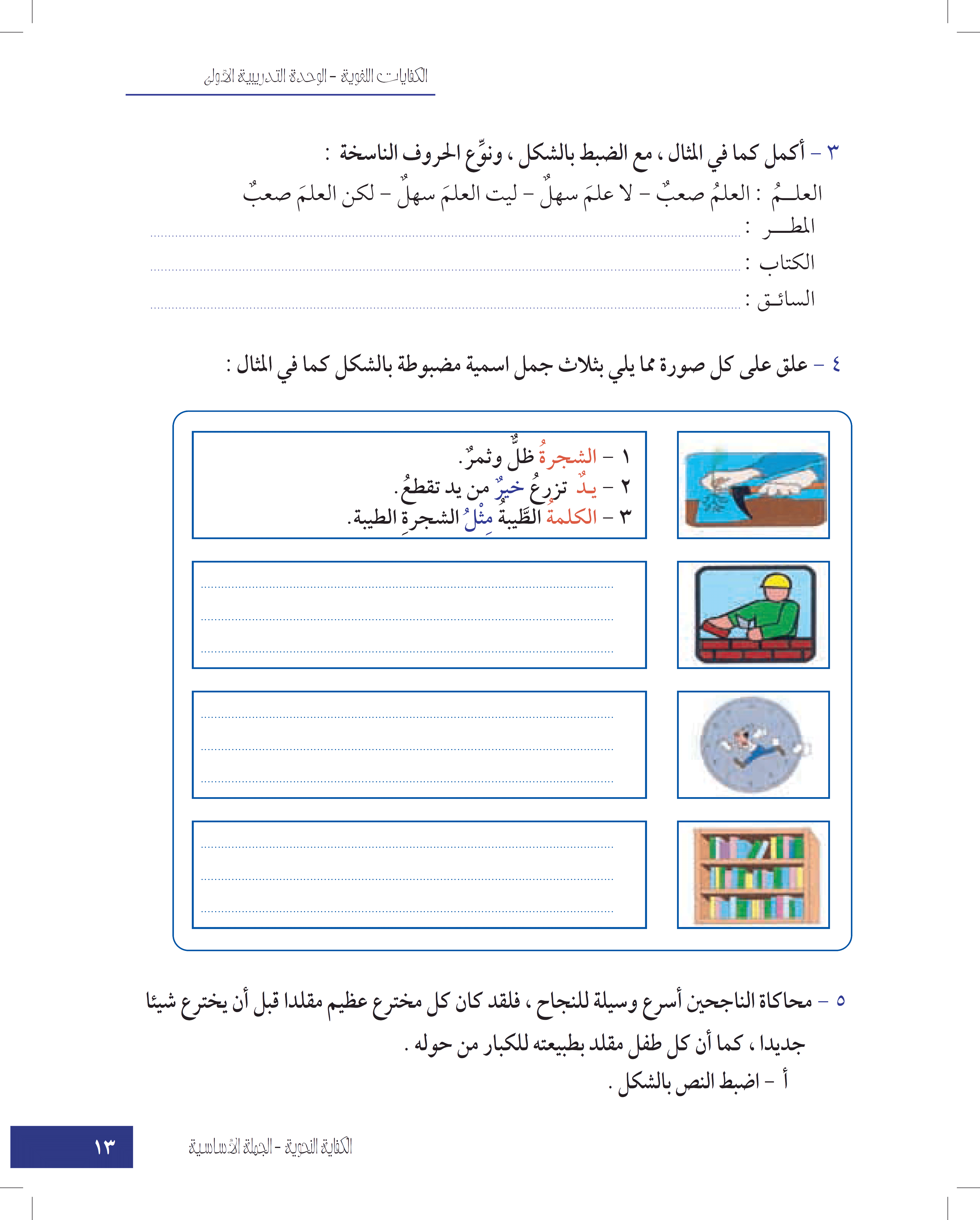 1. الوقت كالسيف إن لم تقطعه قطعك.
2. السرعة خطرة عظيم.
3. رَمْيُ ما ينفع دليل على سفاهة الرجل.
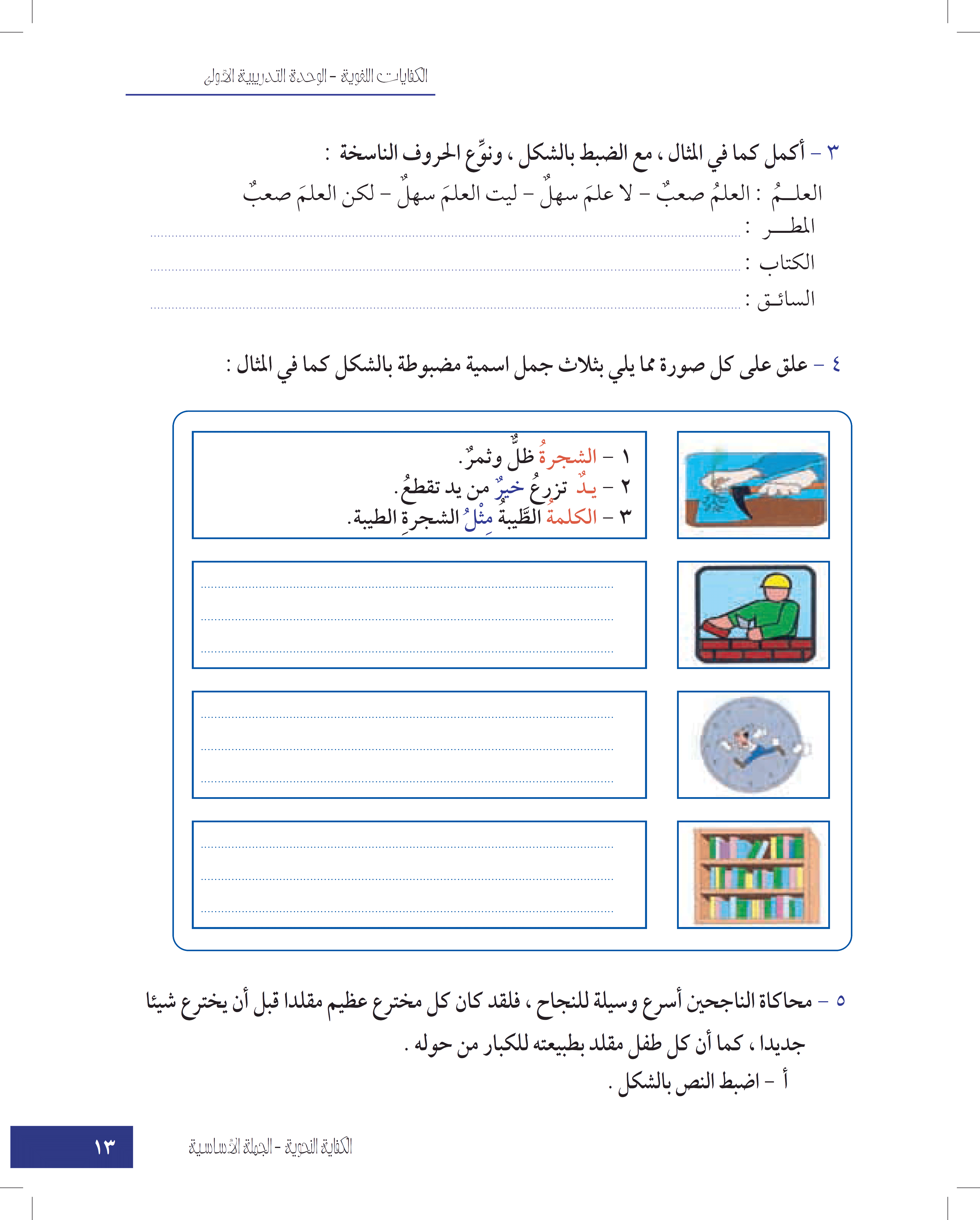 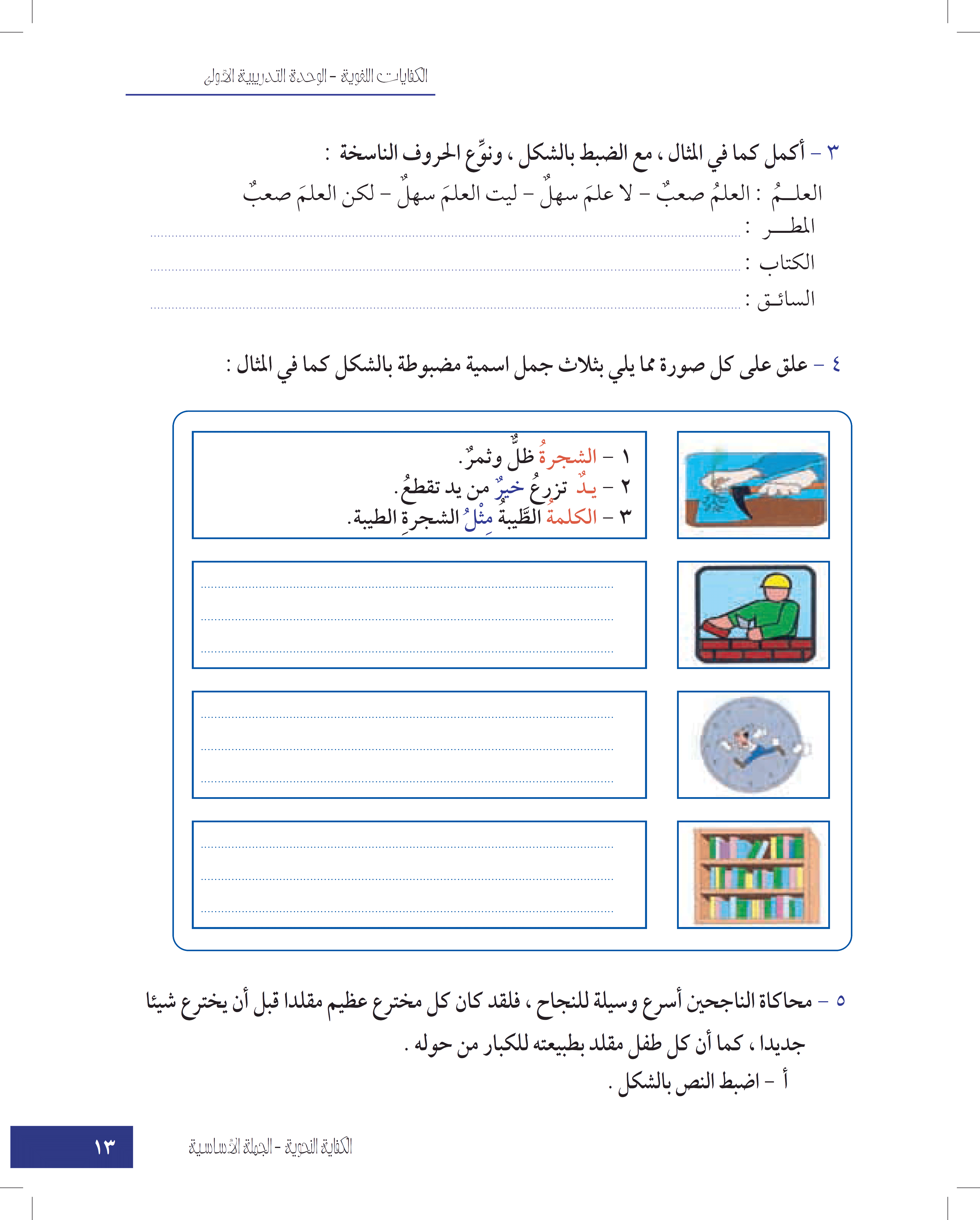 1. الكتاب جليس صالح.
2. الكتاب مملوء علمًا.
الكتاب مطوٌع لك.
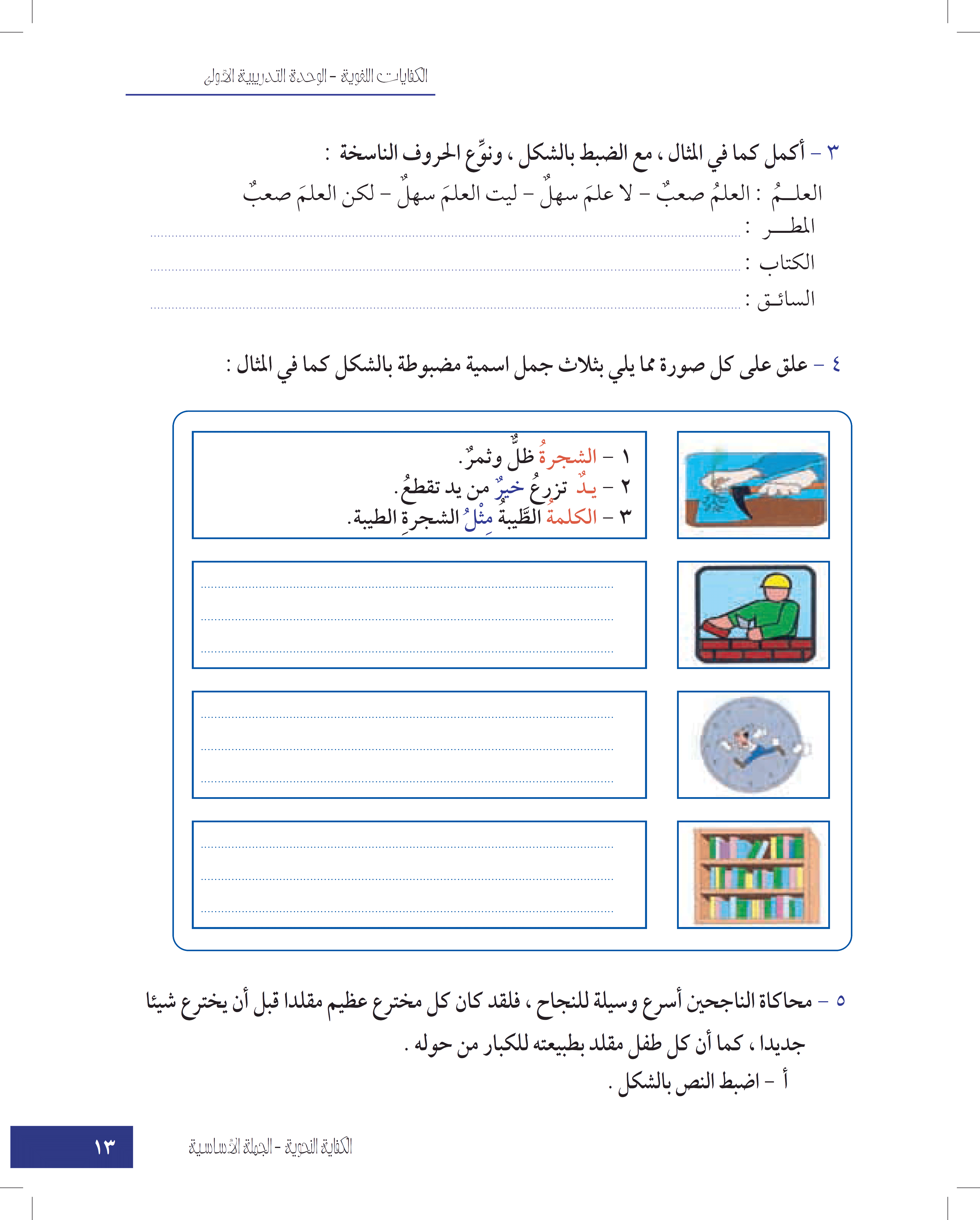 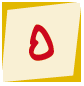 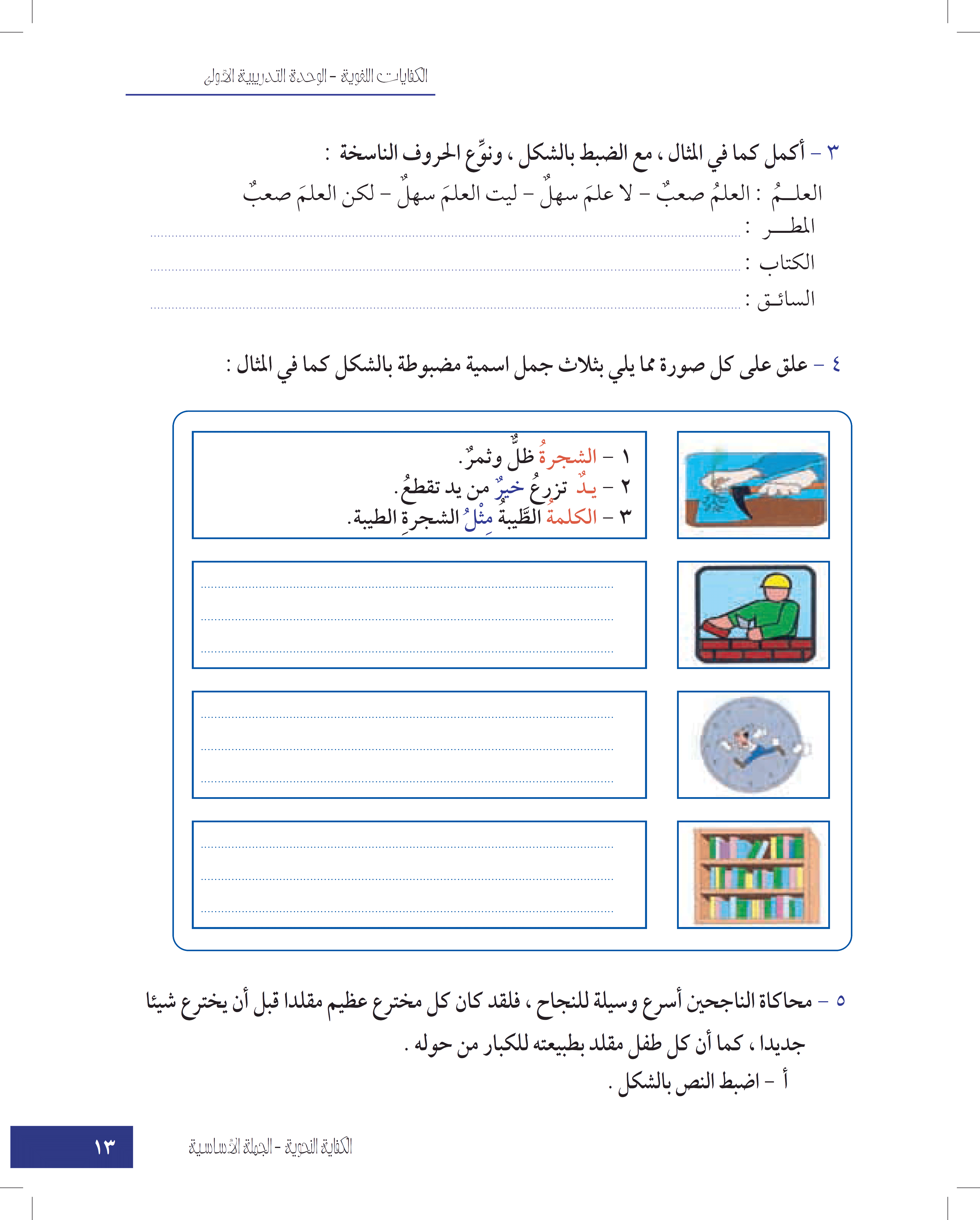 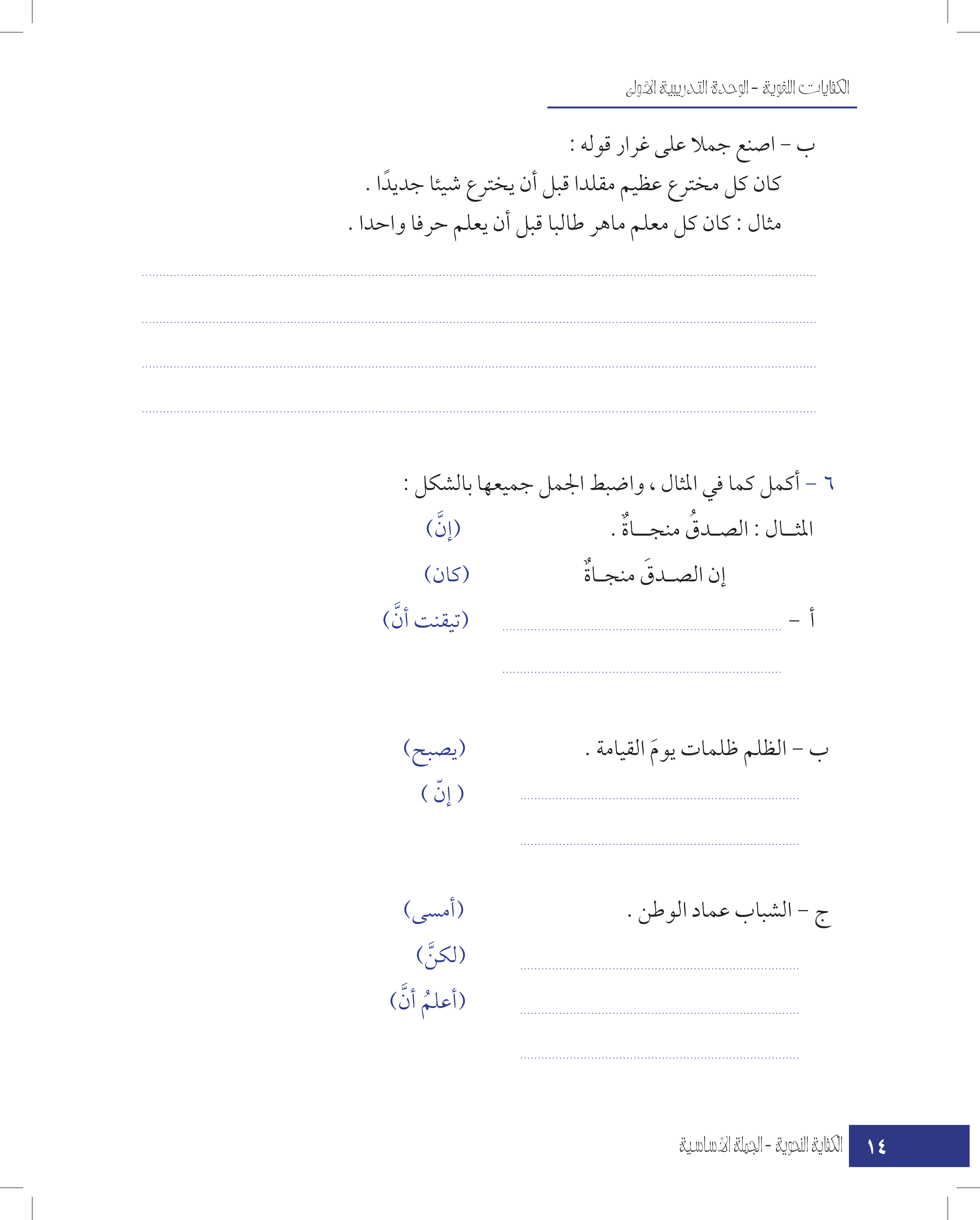 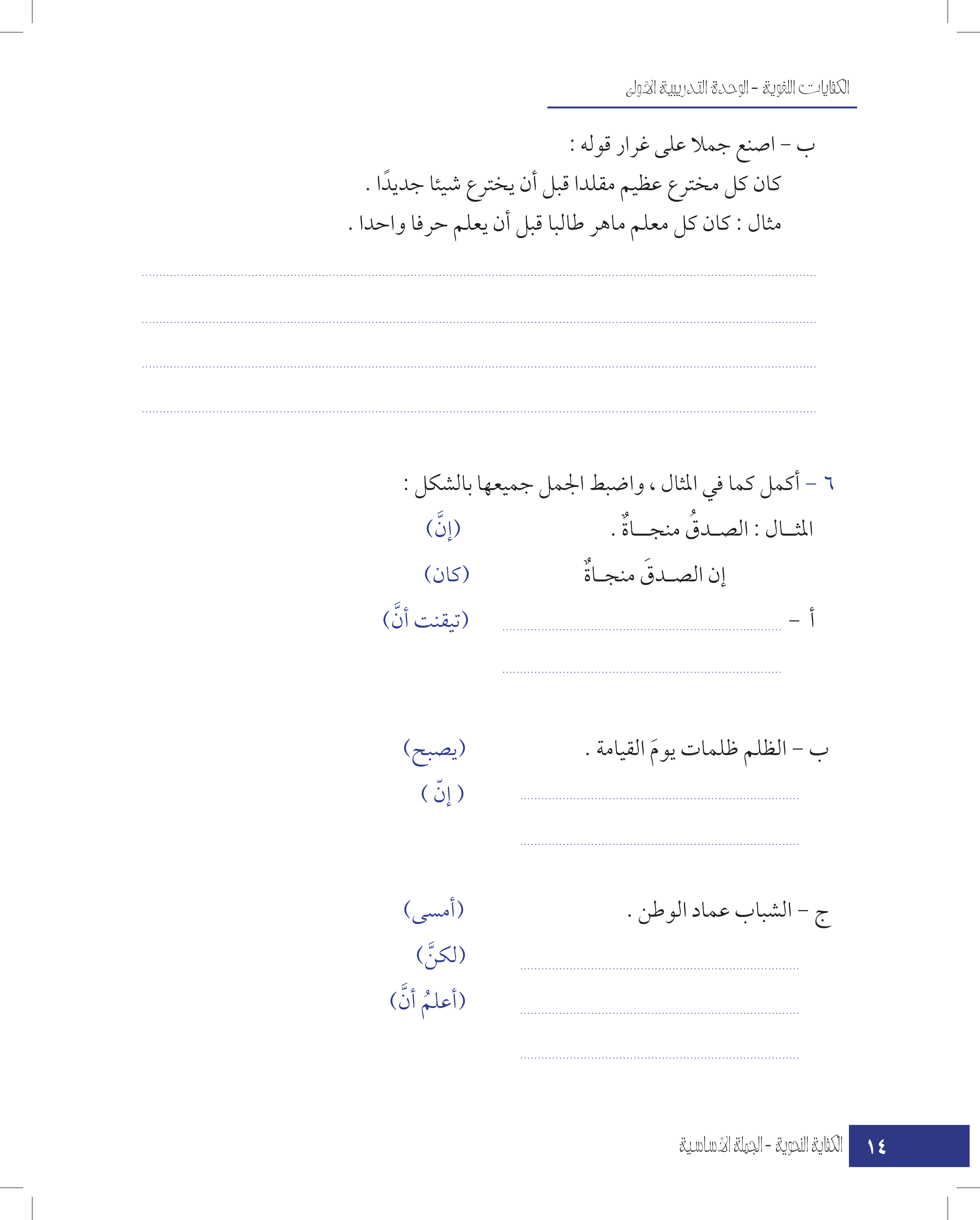 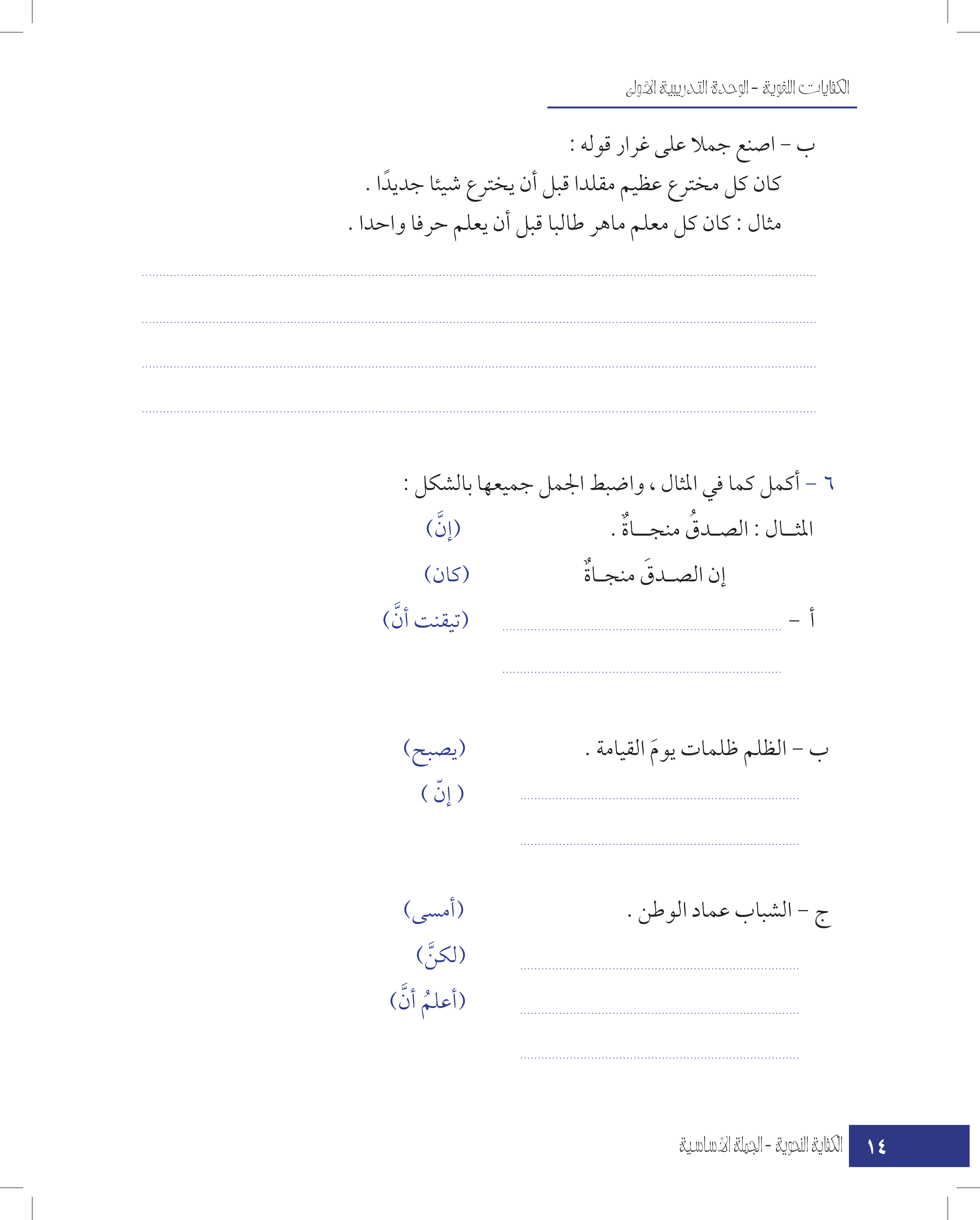 كان كل أب حكيم ، طالبَ علم قبل أن يكون رشيدًا
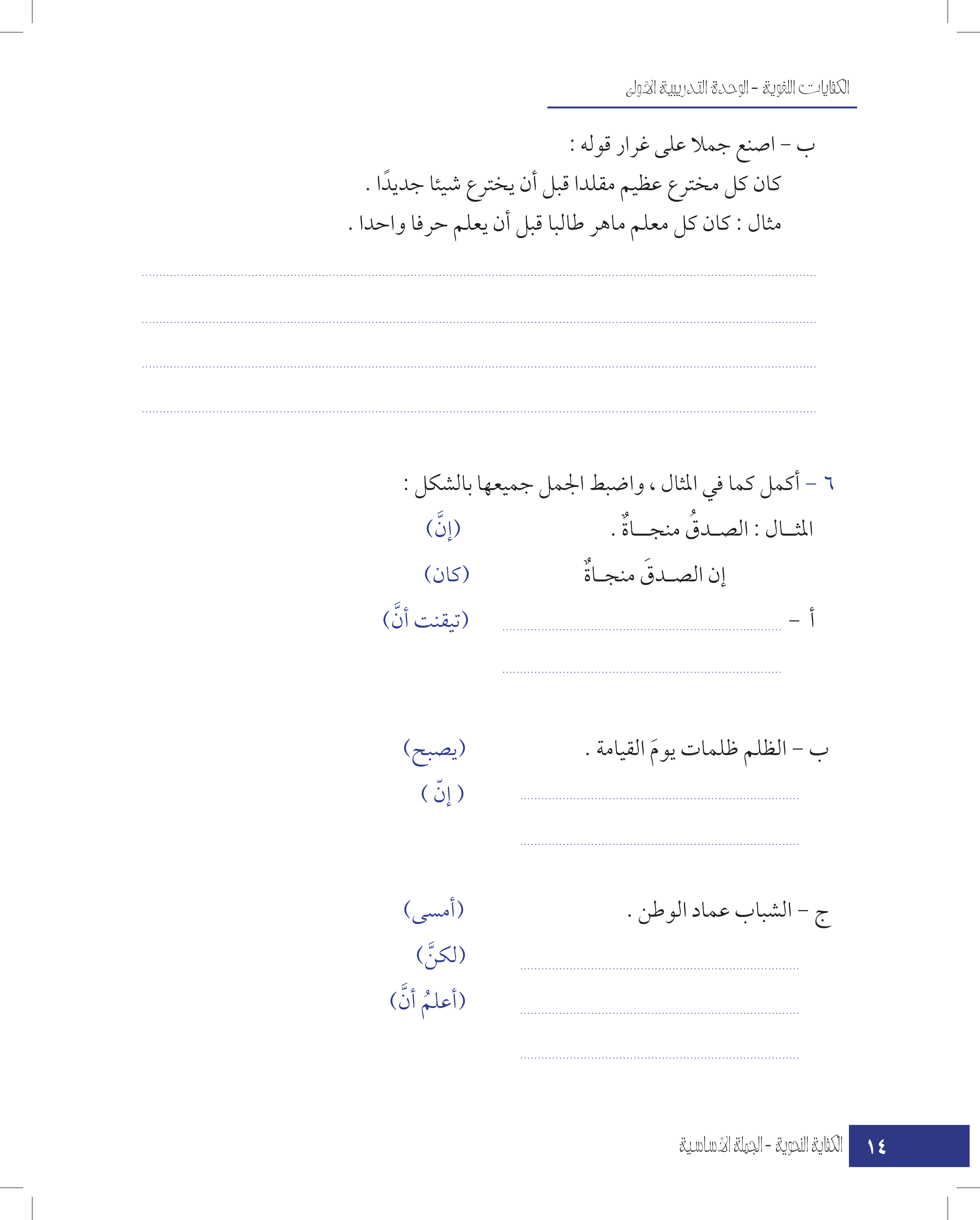 كانت لكل أم مرشدة إلى الخير فقيرة إلية قبل أن تصبح مربية الجيل .
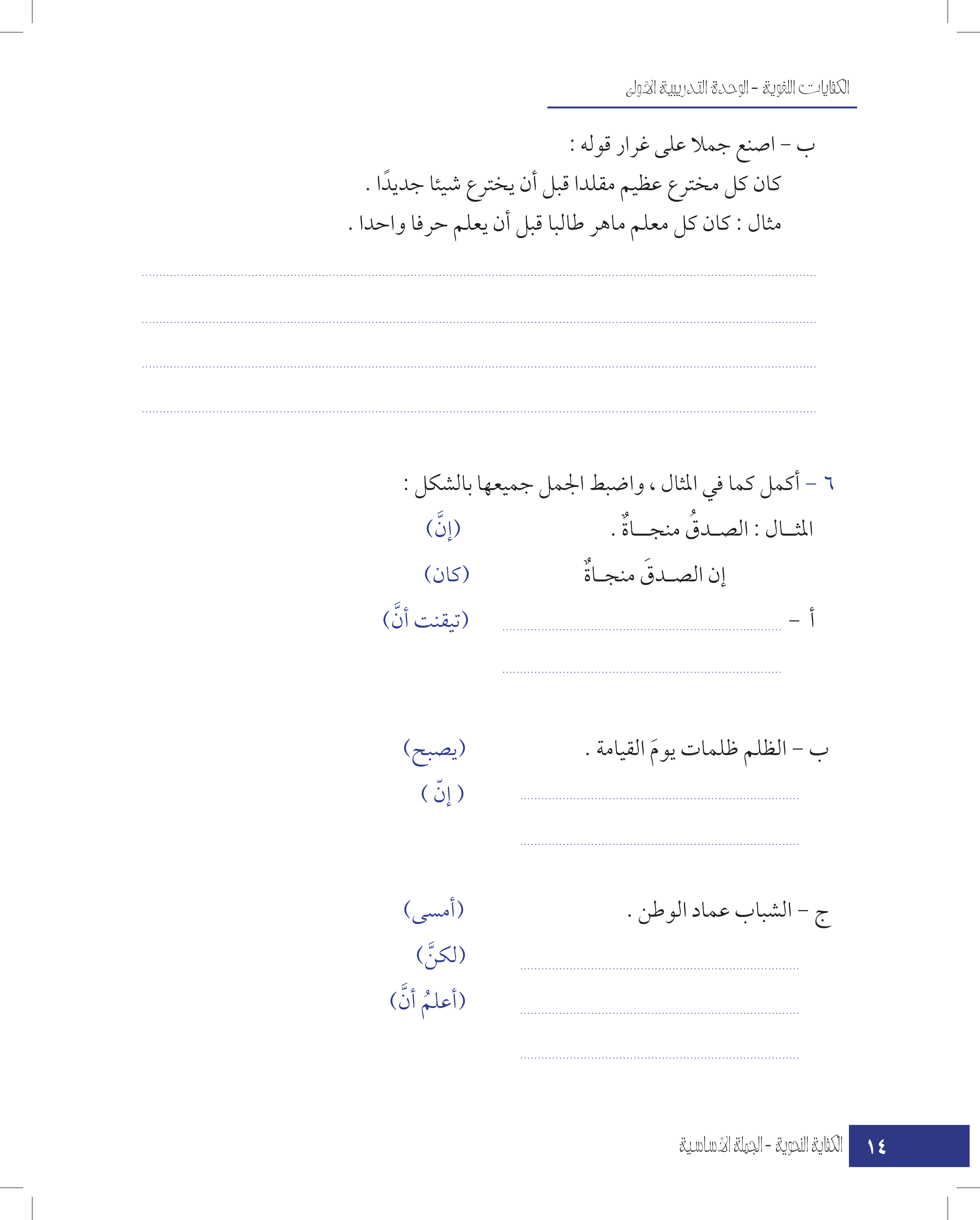 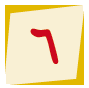 العلمَ نورٌ .
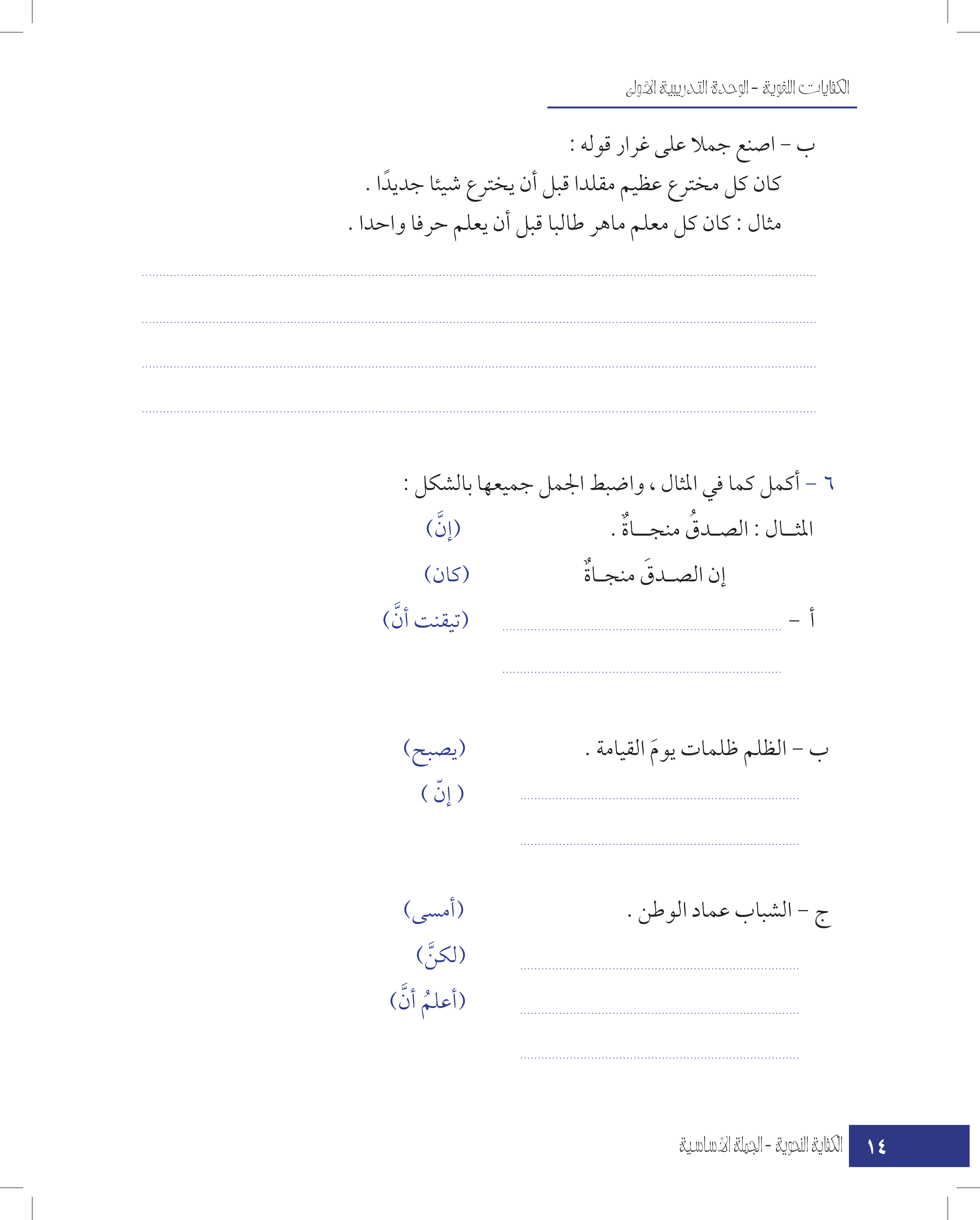 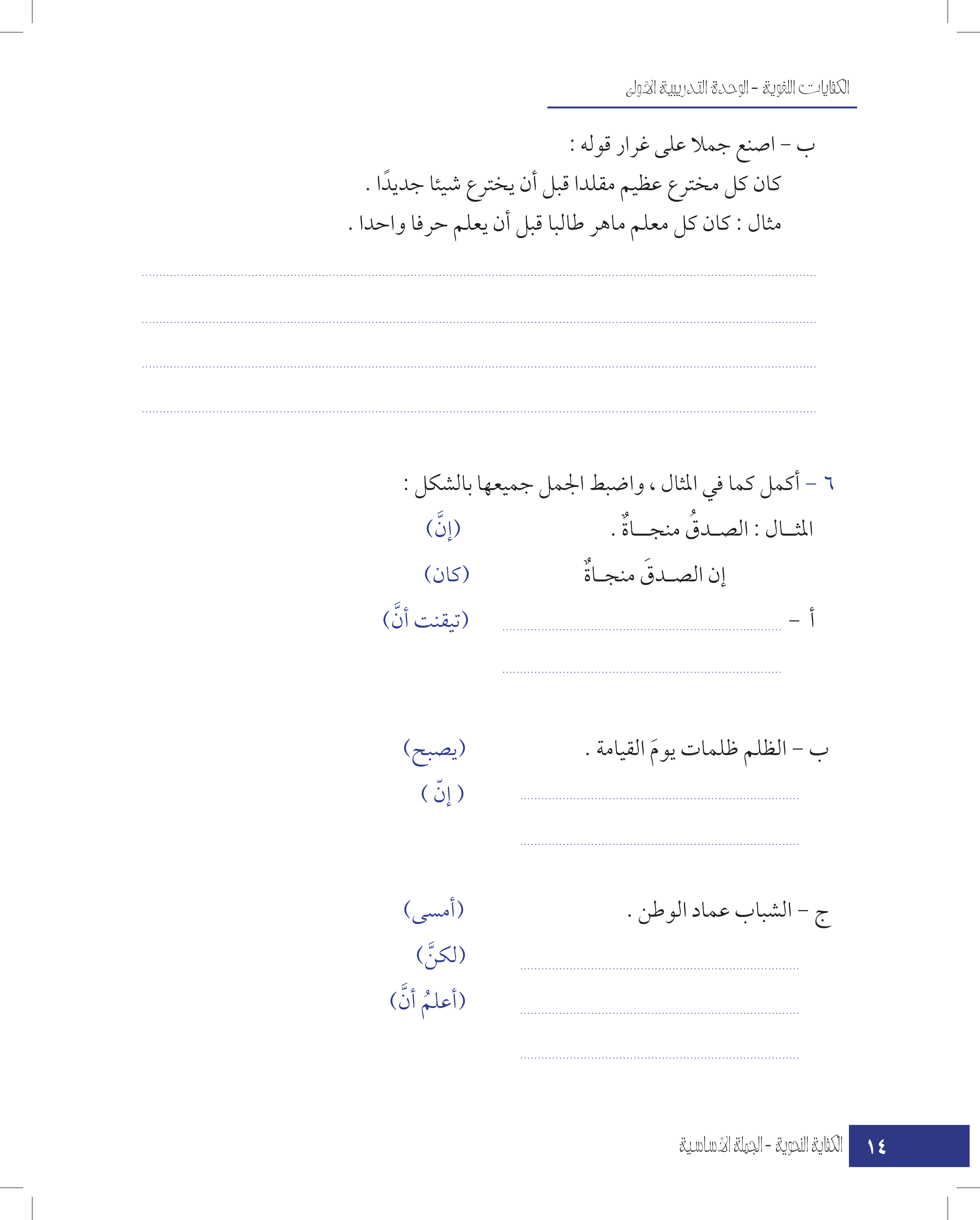 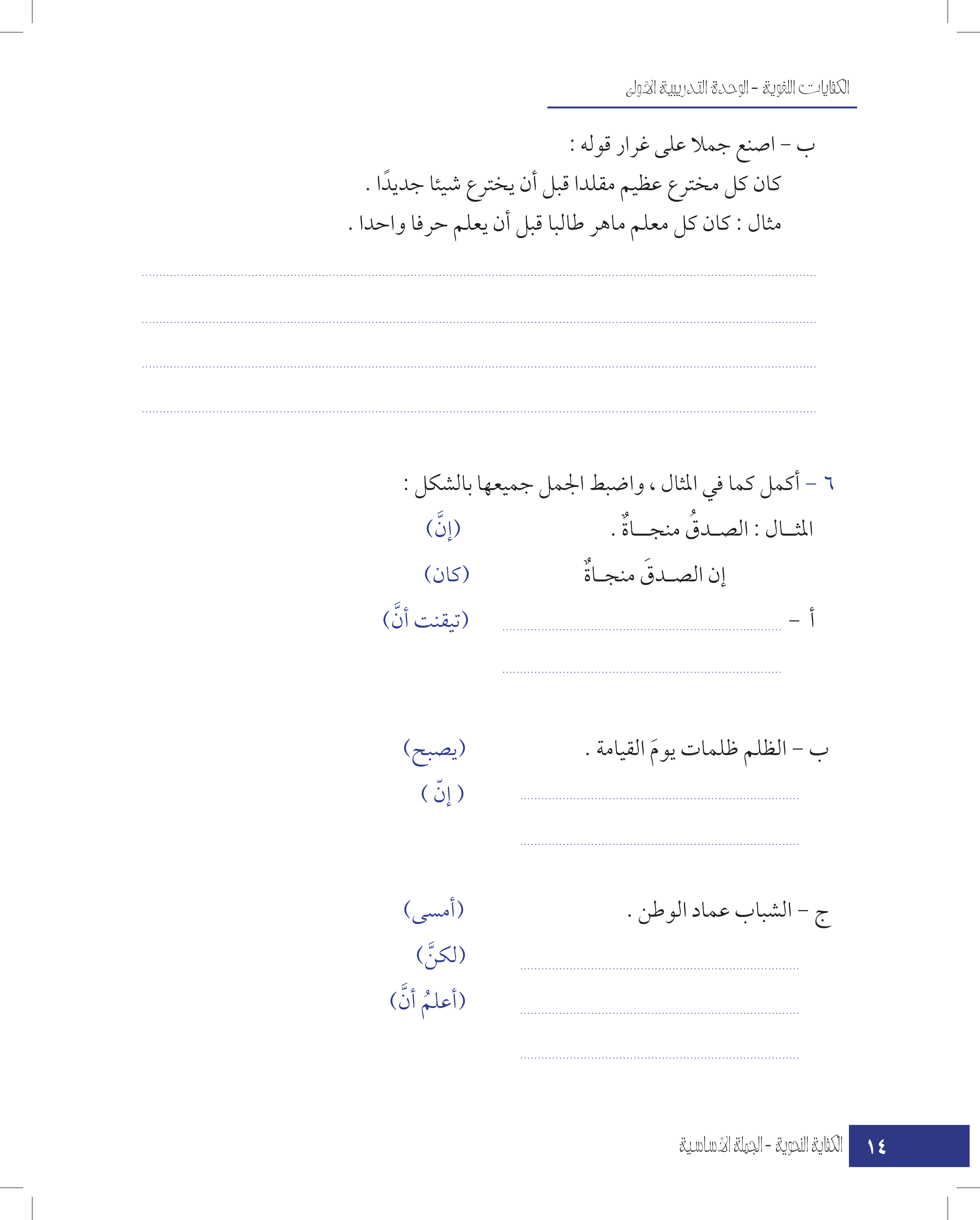 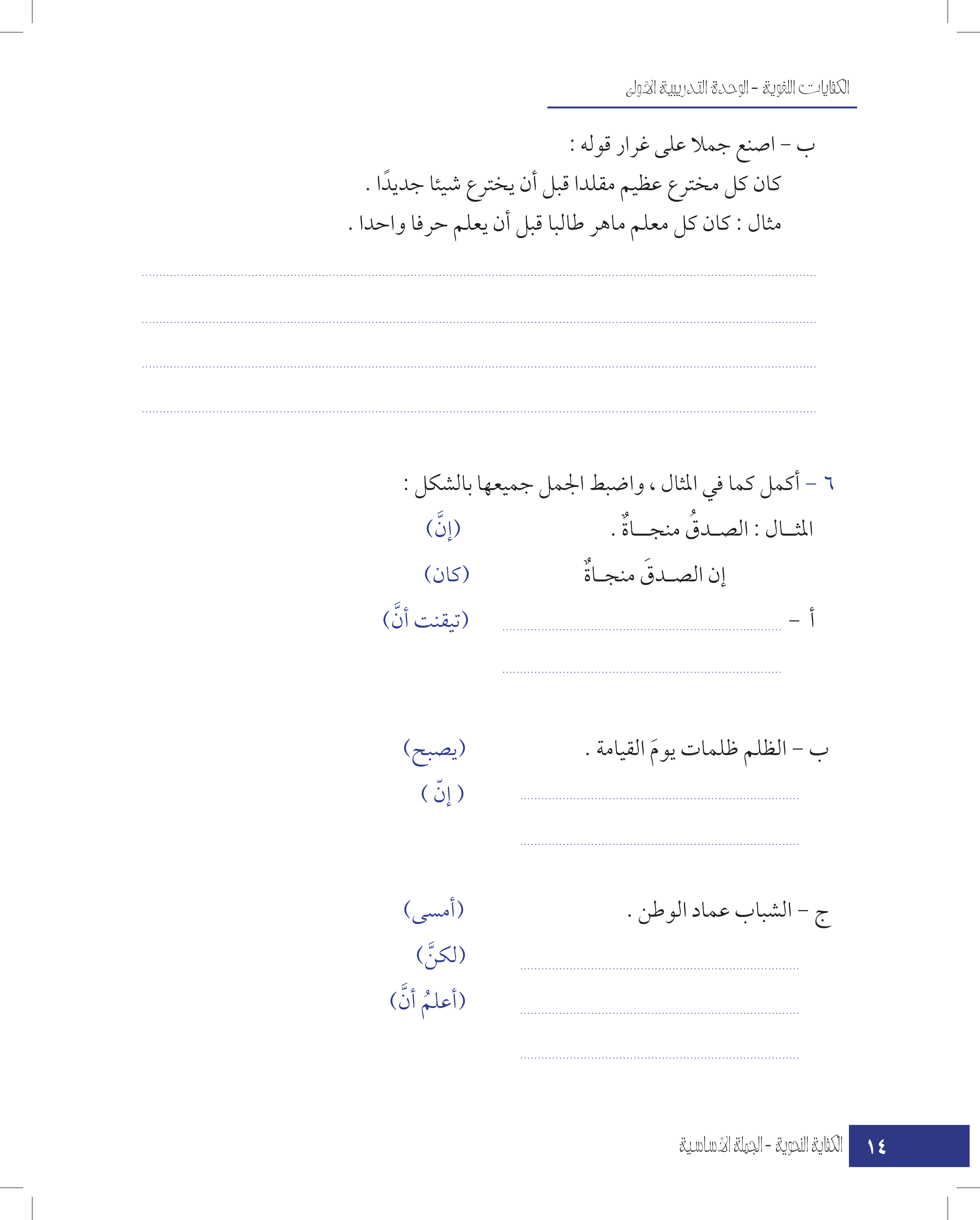 الصدقُ منجاةً .
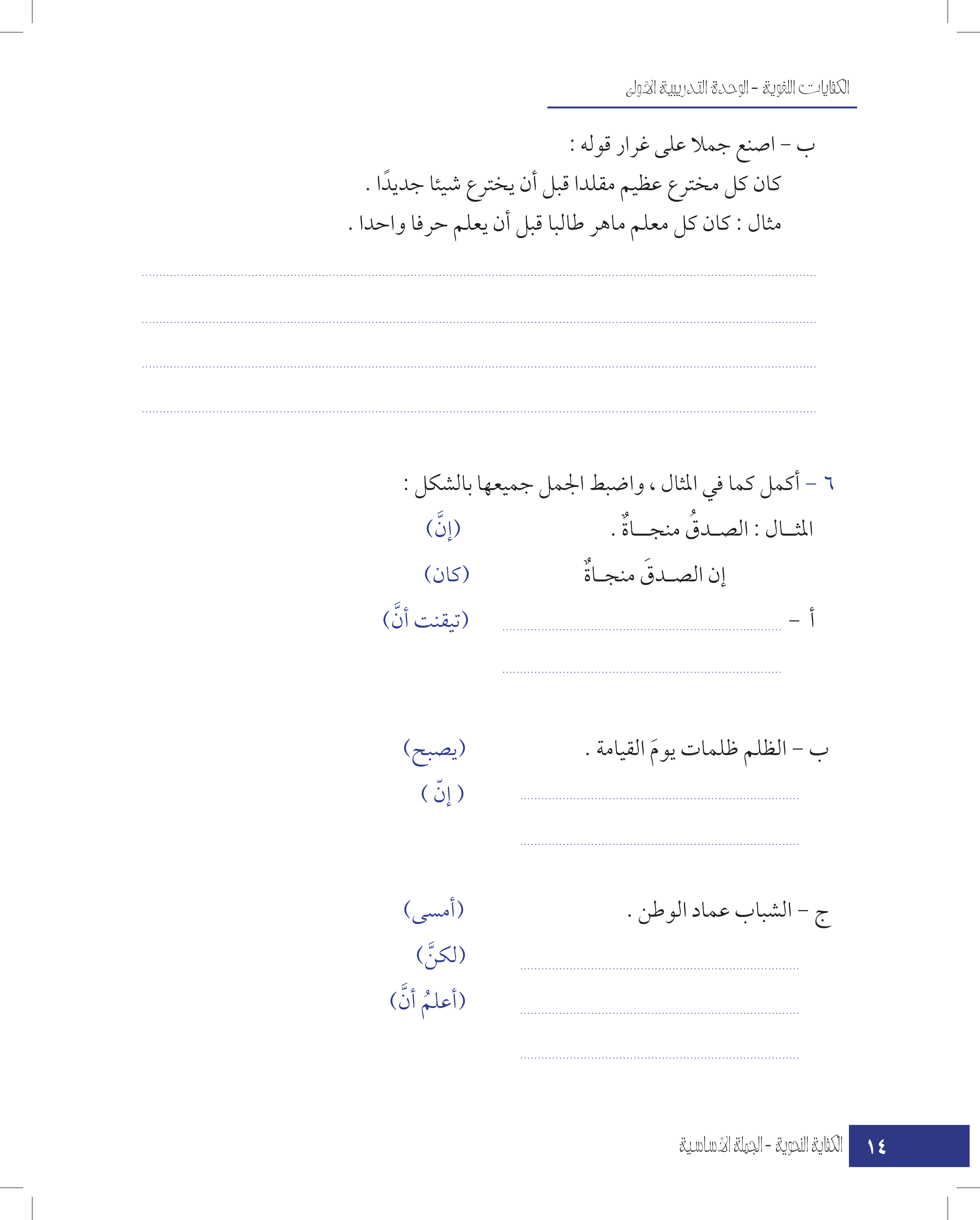 الأمَ مدرسةٌ .
الأمُ مدرسةٌ .
إنَّ الأمَ مدرسةٌ .
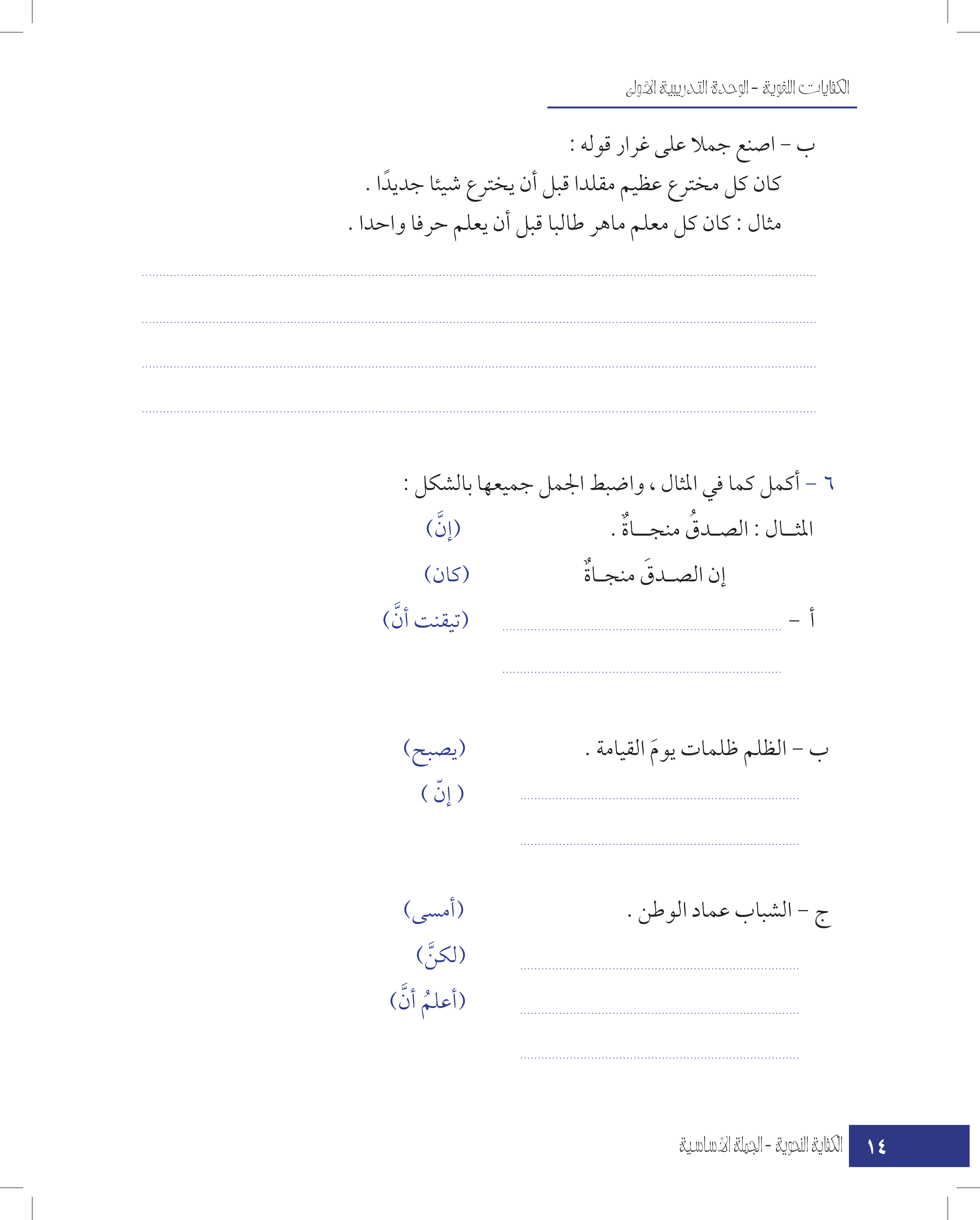 النورُ منتشرًا .
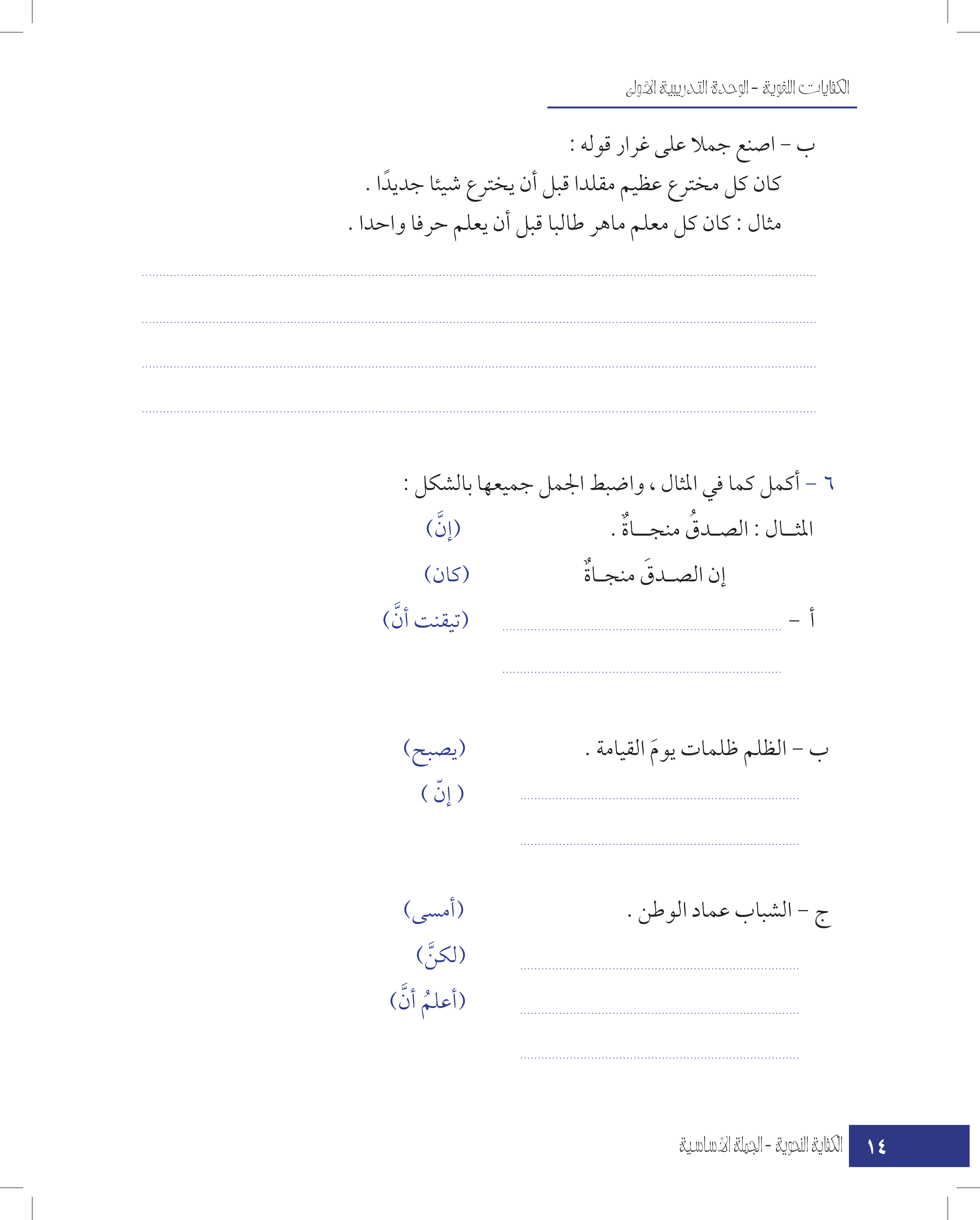 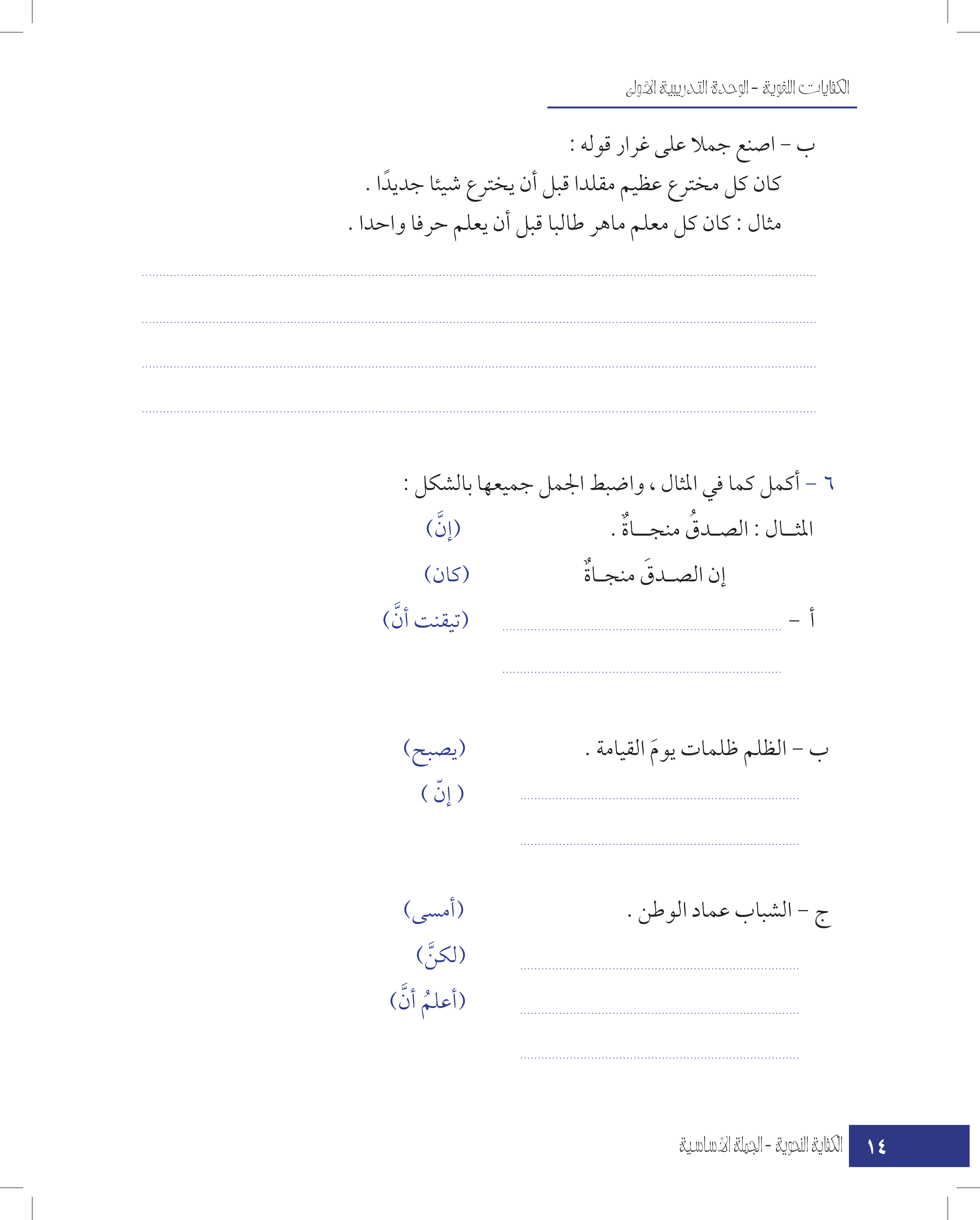 النورُ منتشرٌ.
إن الظلمَ ظلماتٌ يومَ القيامةِ .
إنَّ الحقُ واضحٌ .
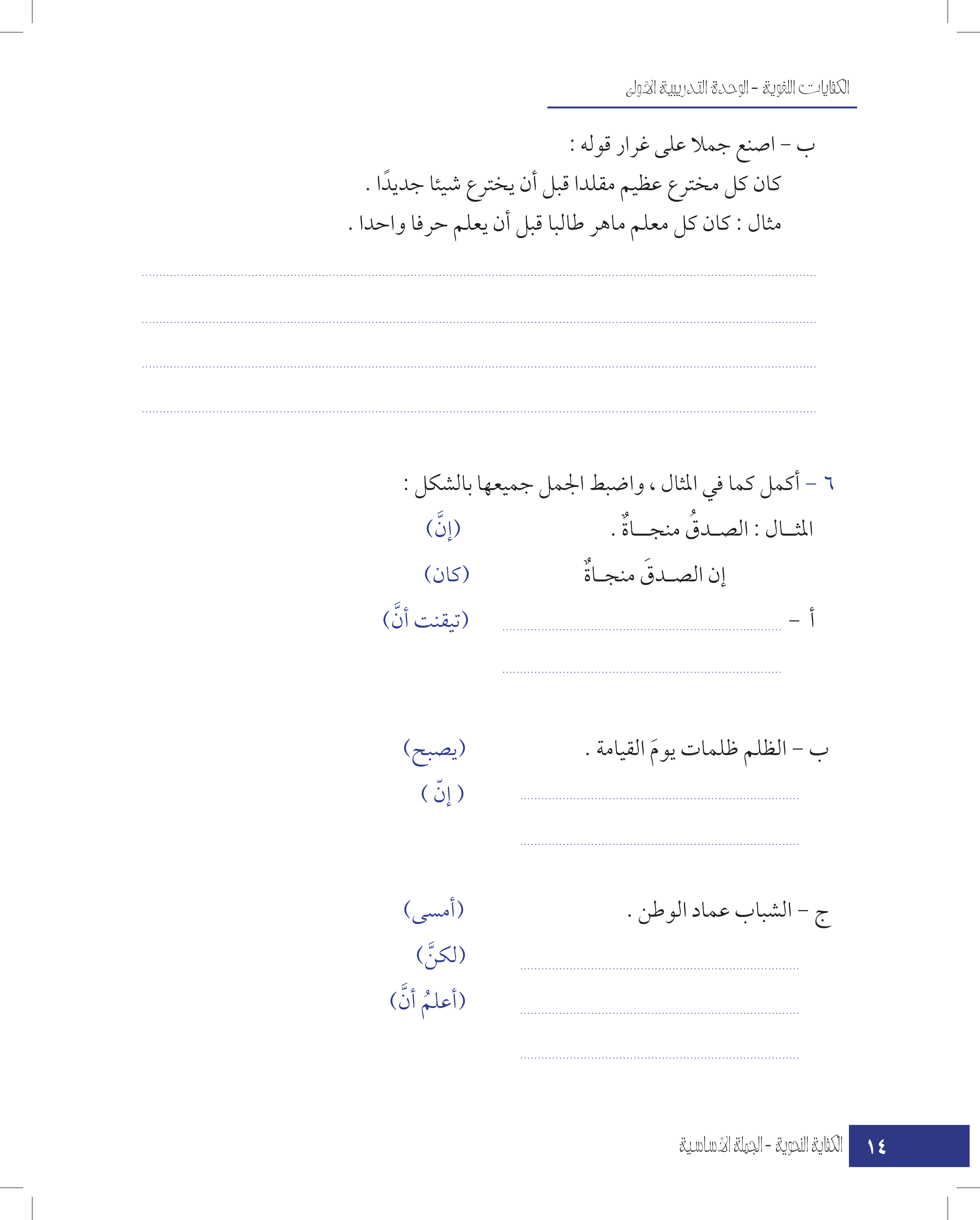 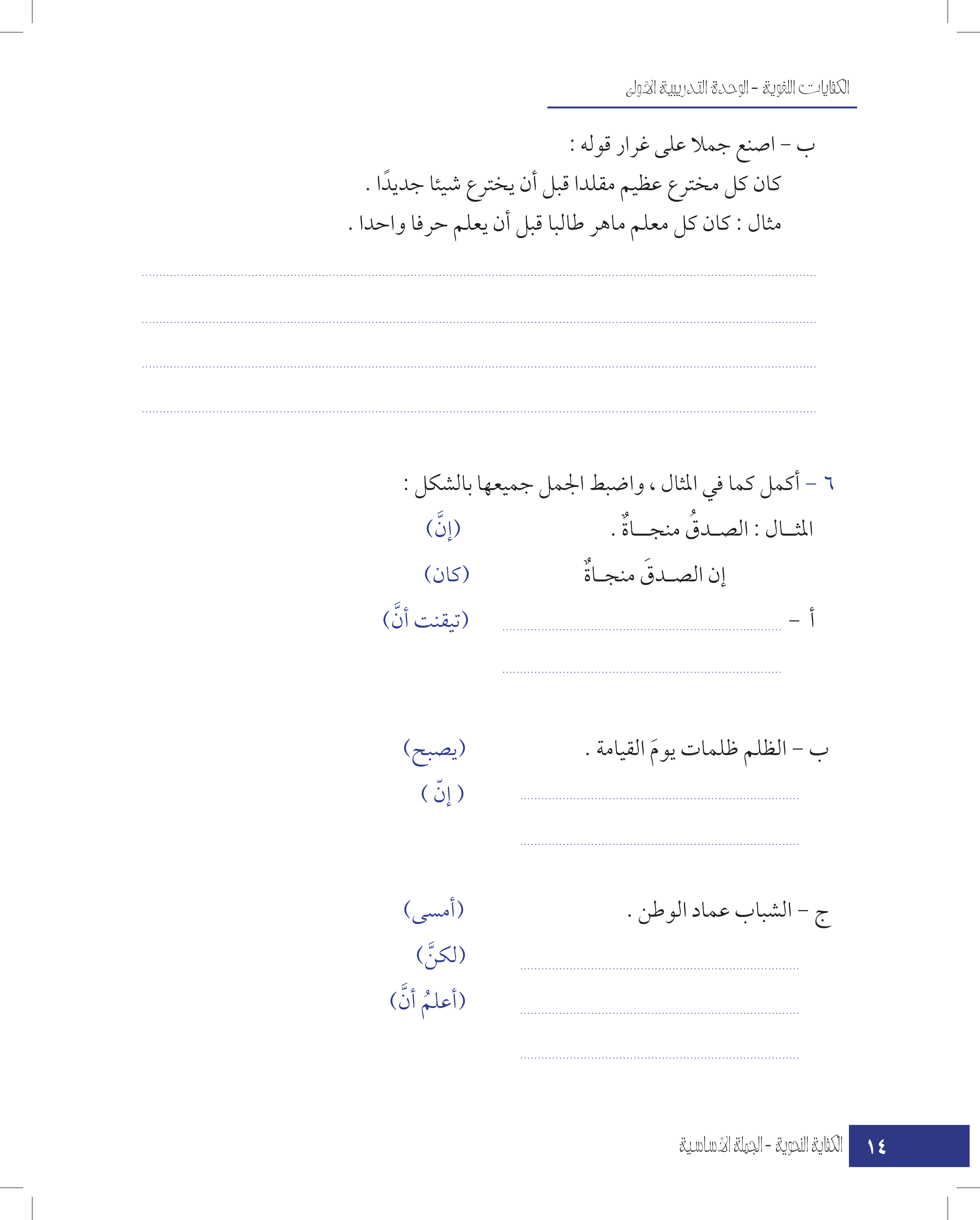 الشبابُ عمادَ الوطنِ .
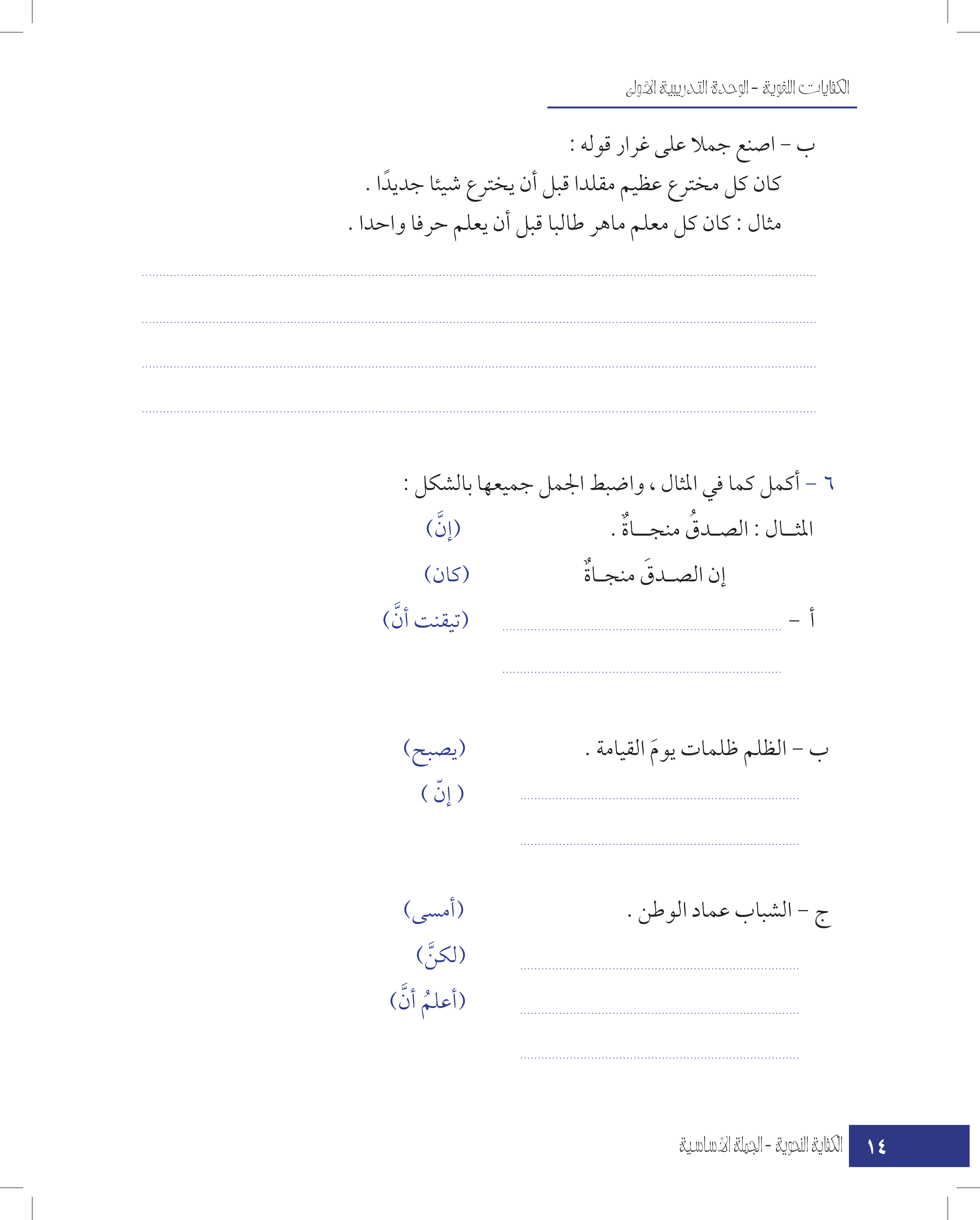 الريحَ ساكنةٌ .
اليومُ عاصفٌ، والريحُ ساكنةٌ .
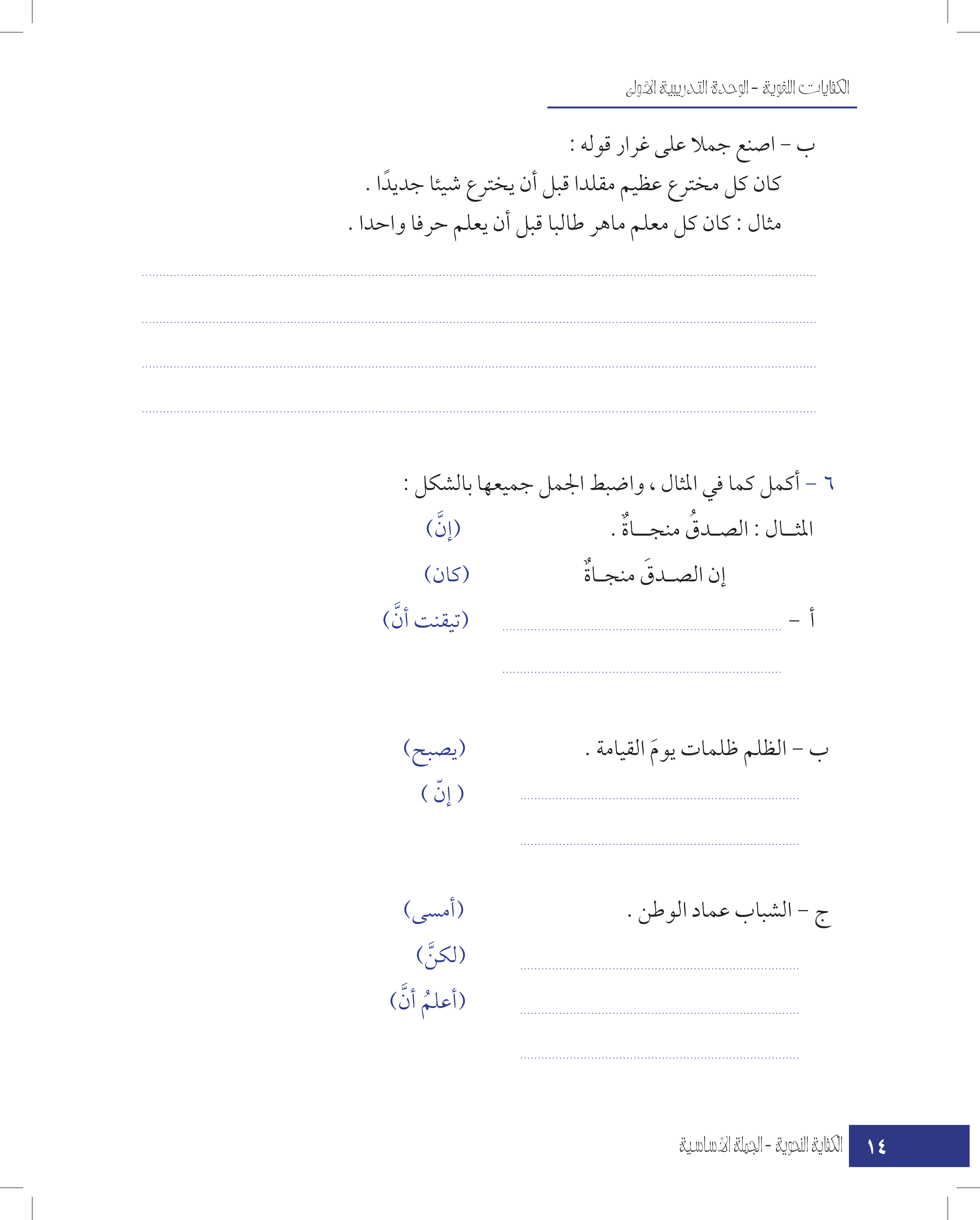 الصدقَ منجاةٌ .
الصدقُ منجاةٌ .
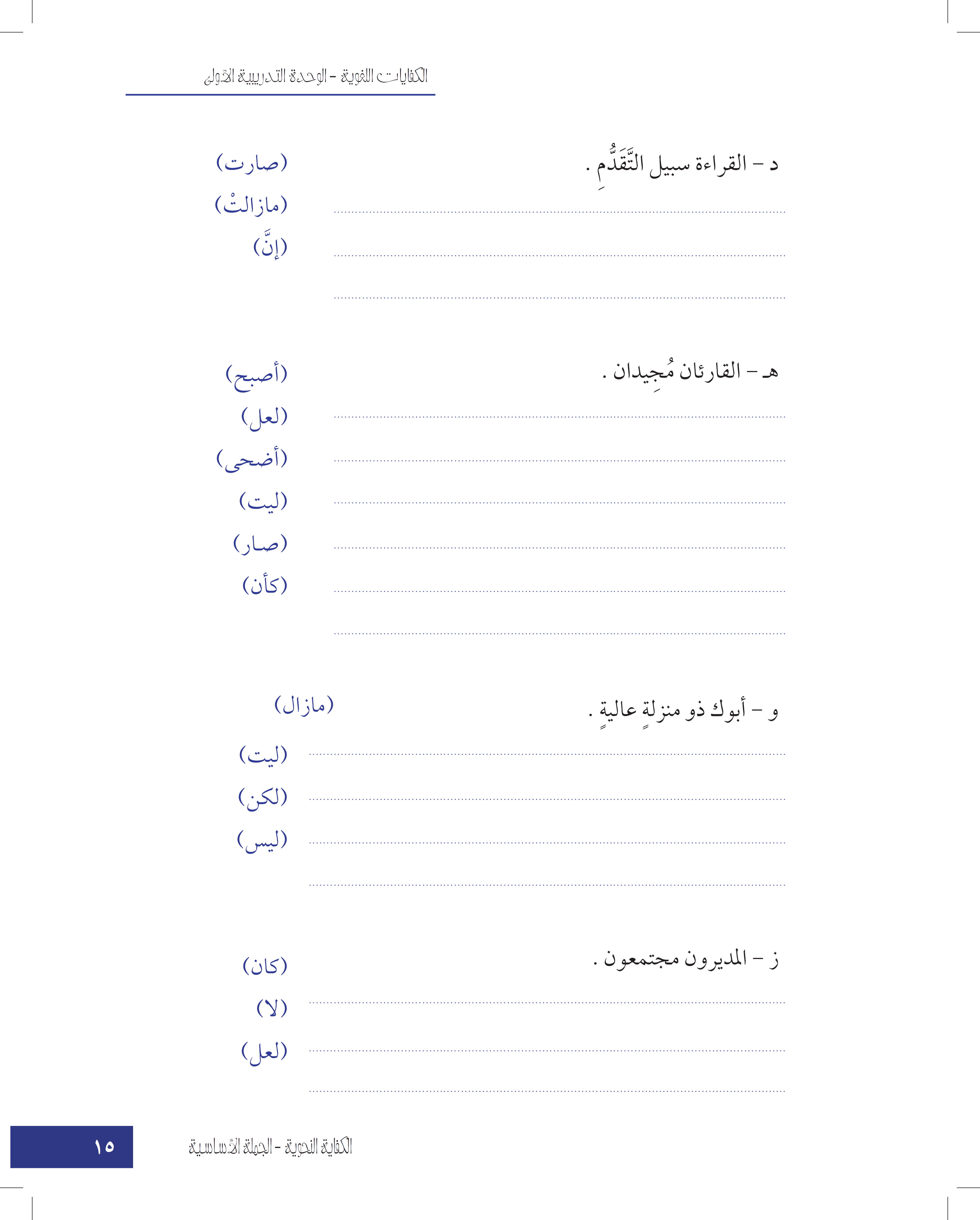 القراءةُ سبيلَ التقدمِ .
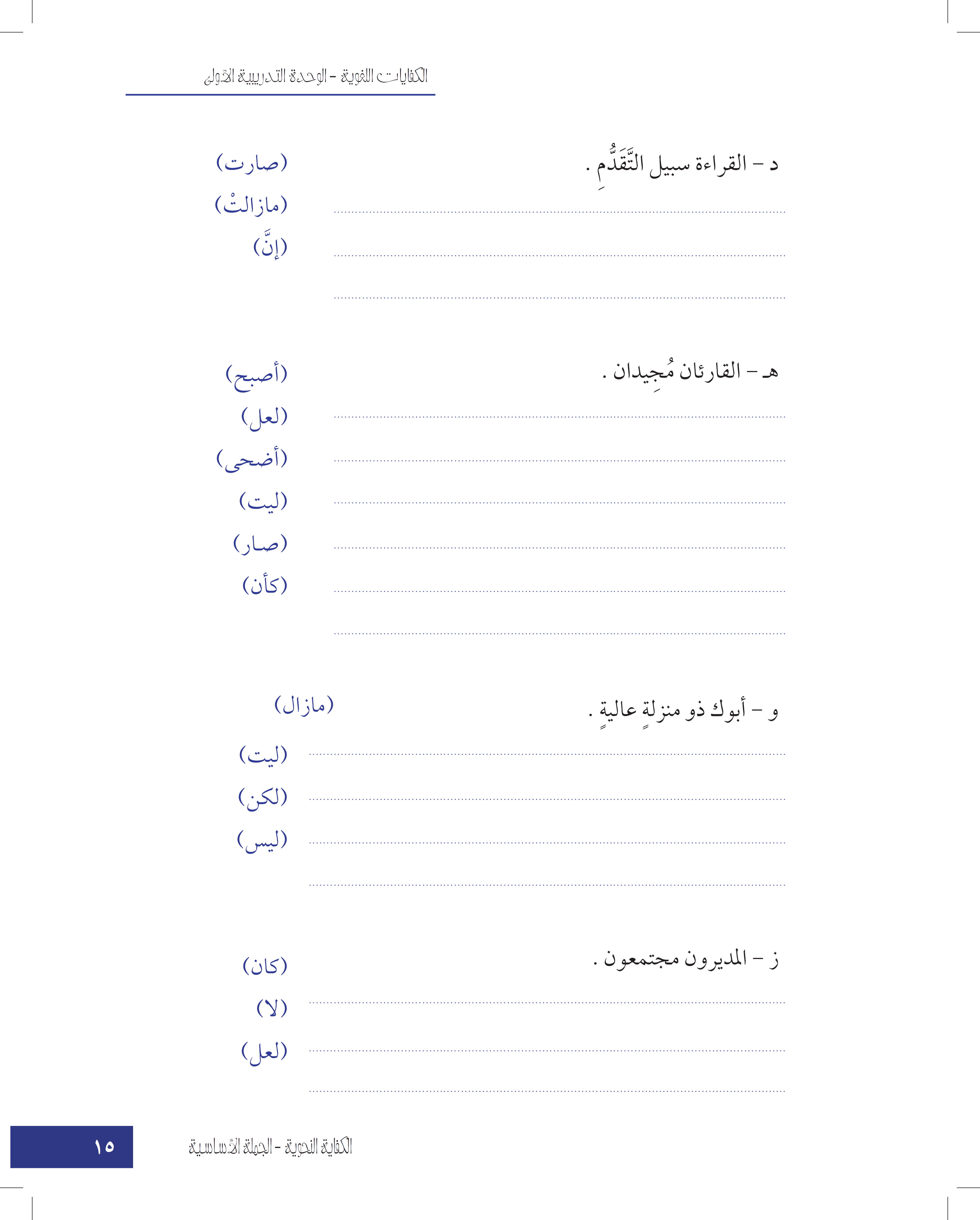 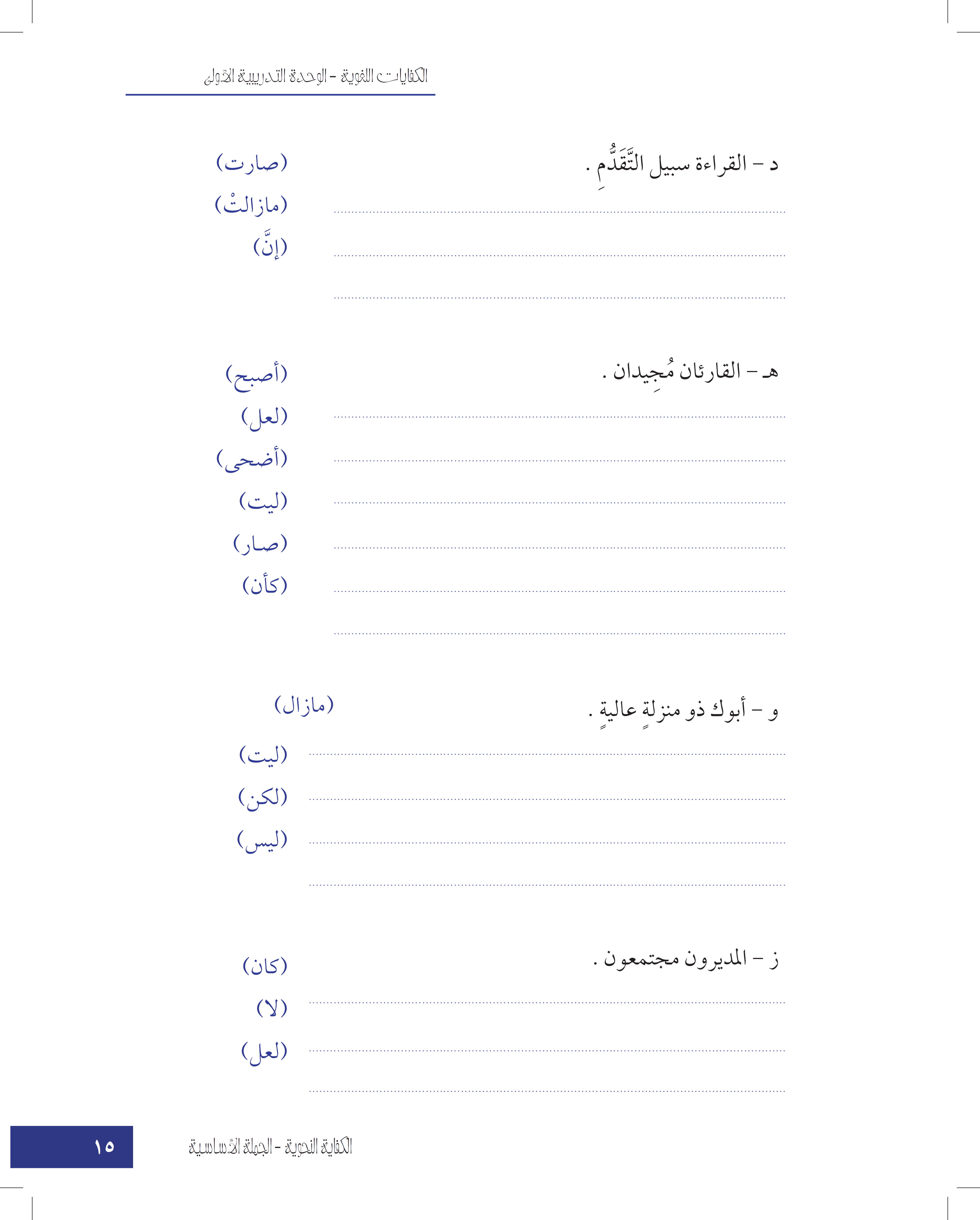 الشمسُ ساطعةً .
الشمسُ ساطعةٌ .
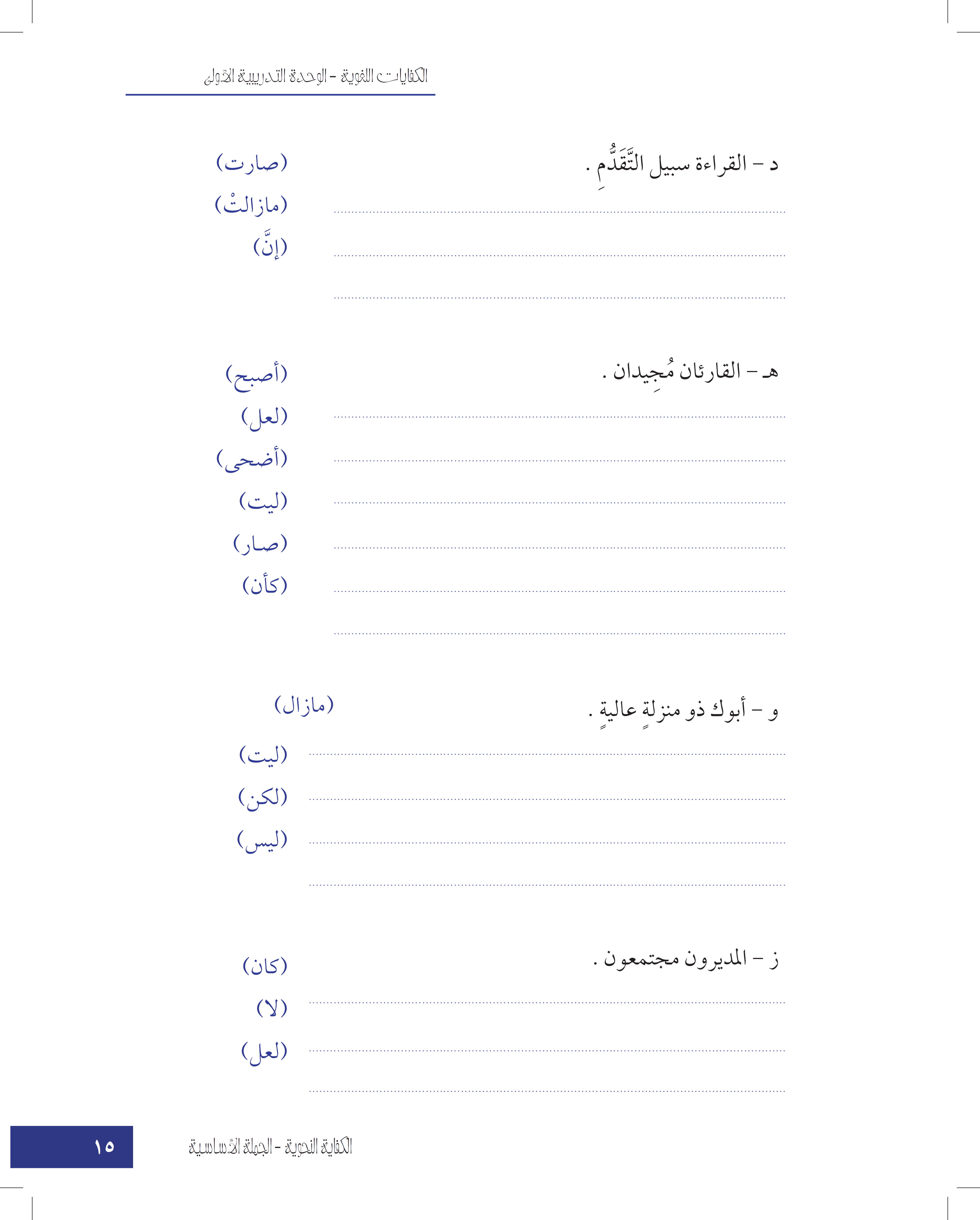 القراءةَ سبيلُ التقدمِ .
كانت القراءةُ سبيلَ التقدمِ .
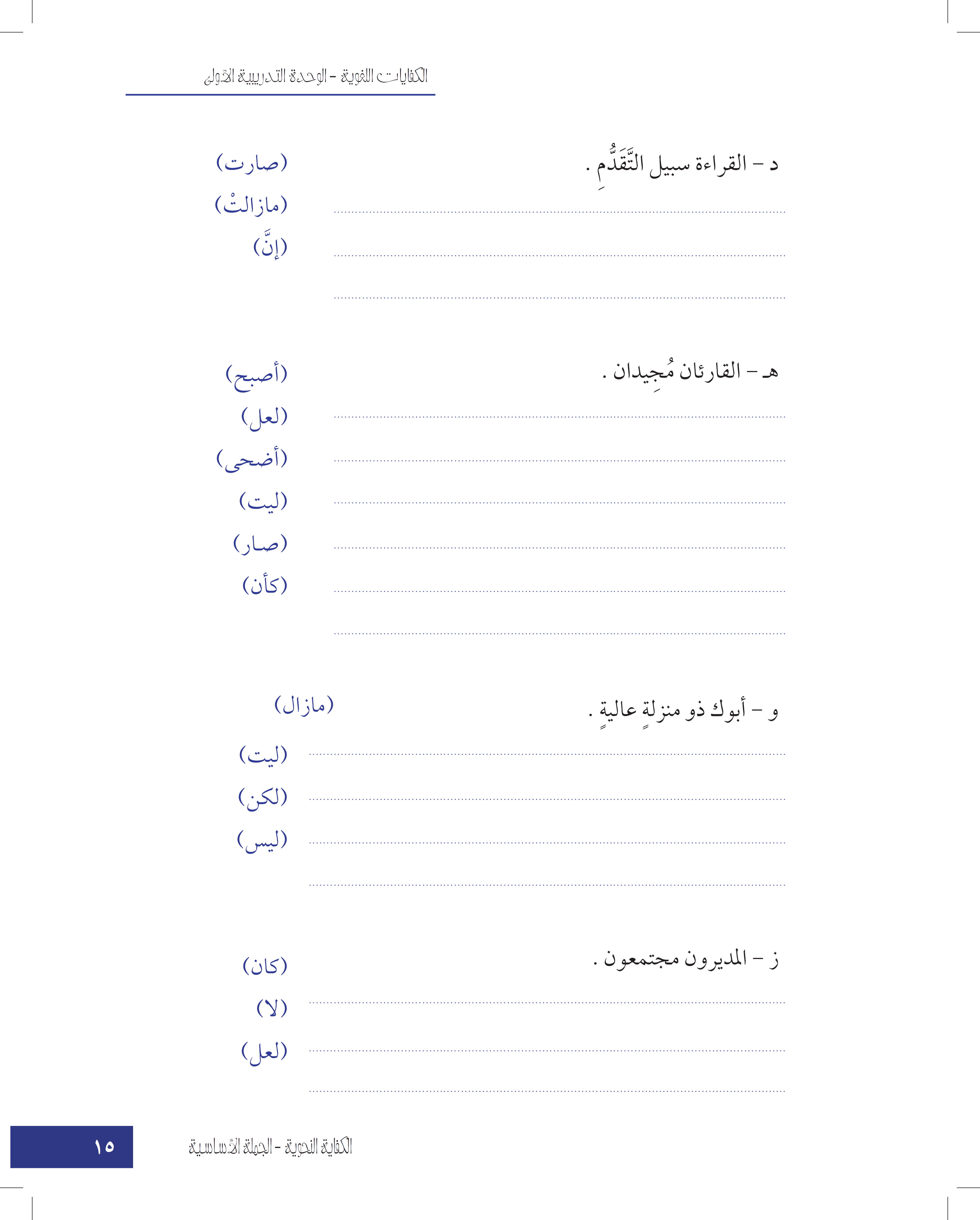 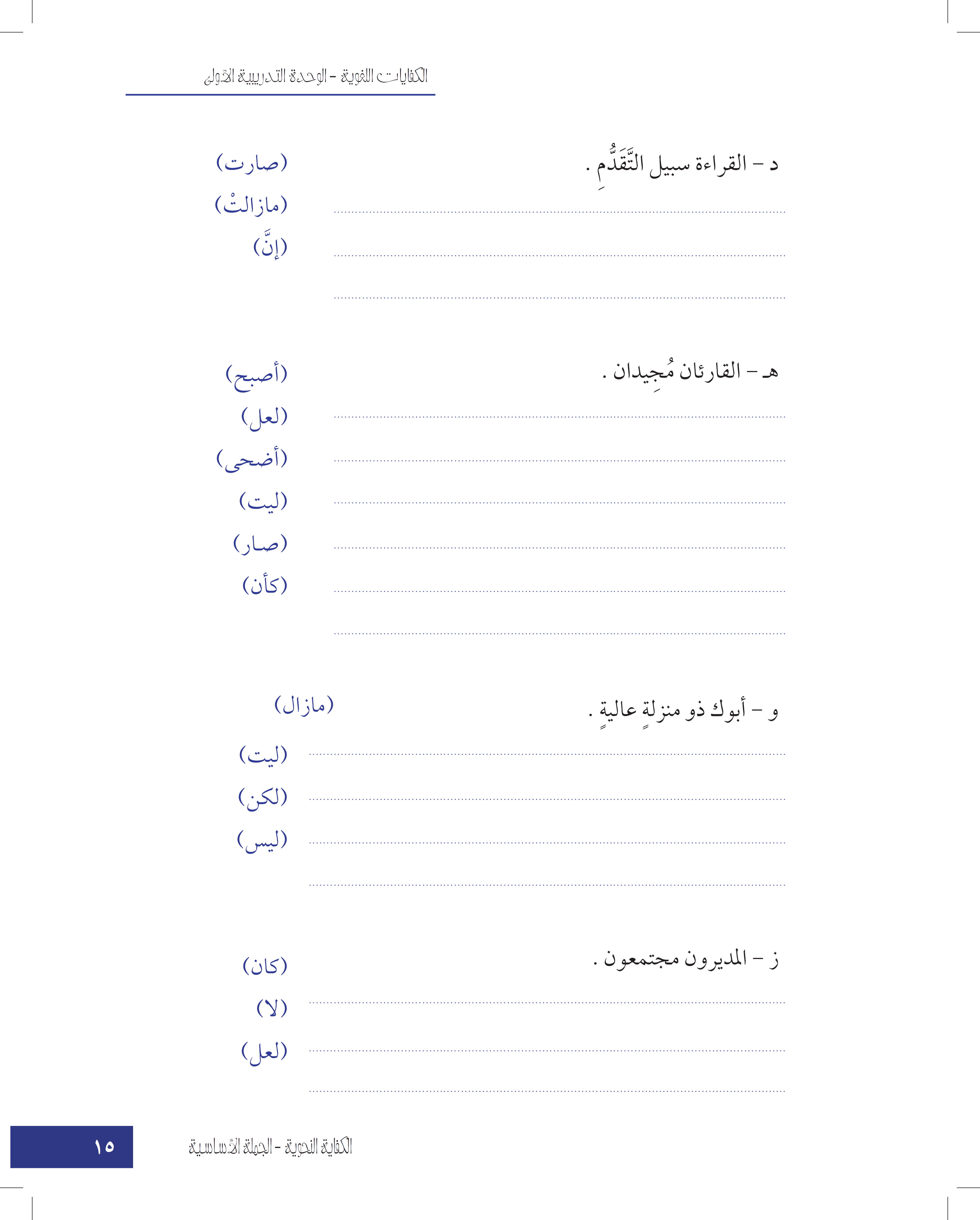 القارئان  مُجِيدين .
كان القارئان  مُجِيدين .
القارئين مُجِيدان .
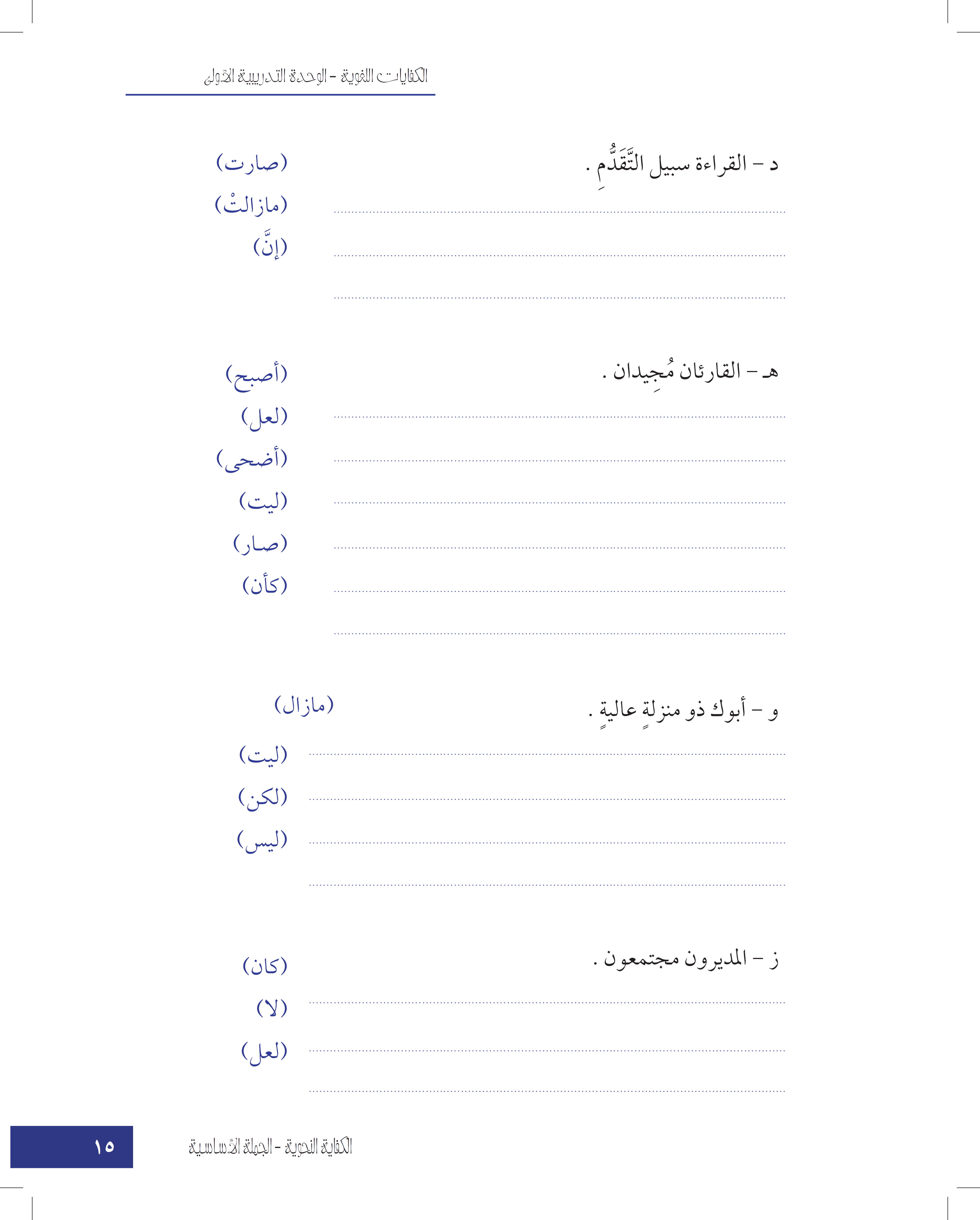 الطالبان مجتهدان .
الطالبان مجتهدين .
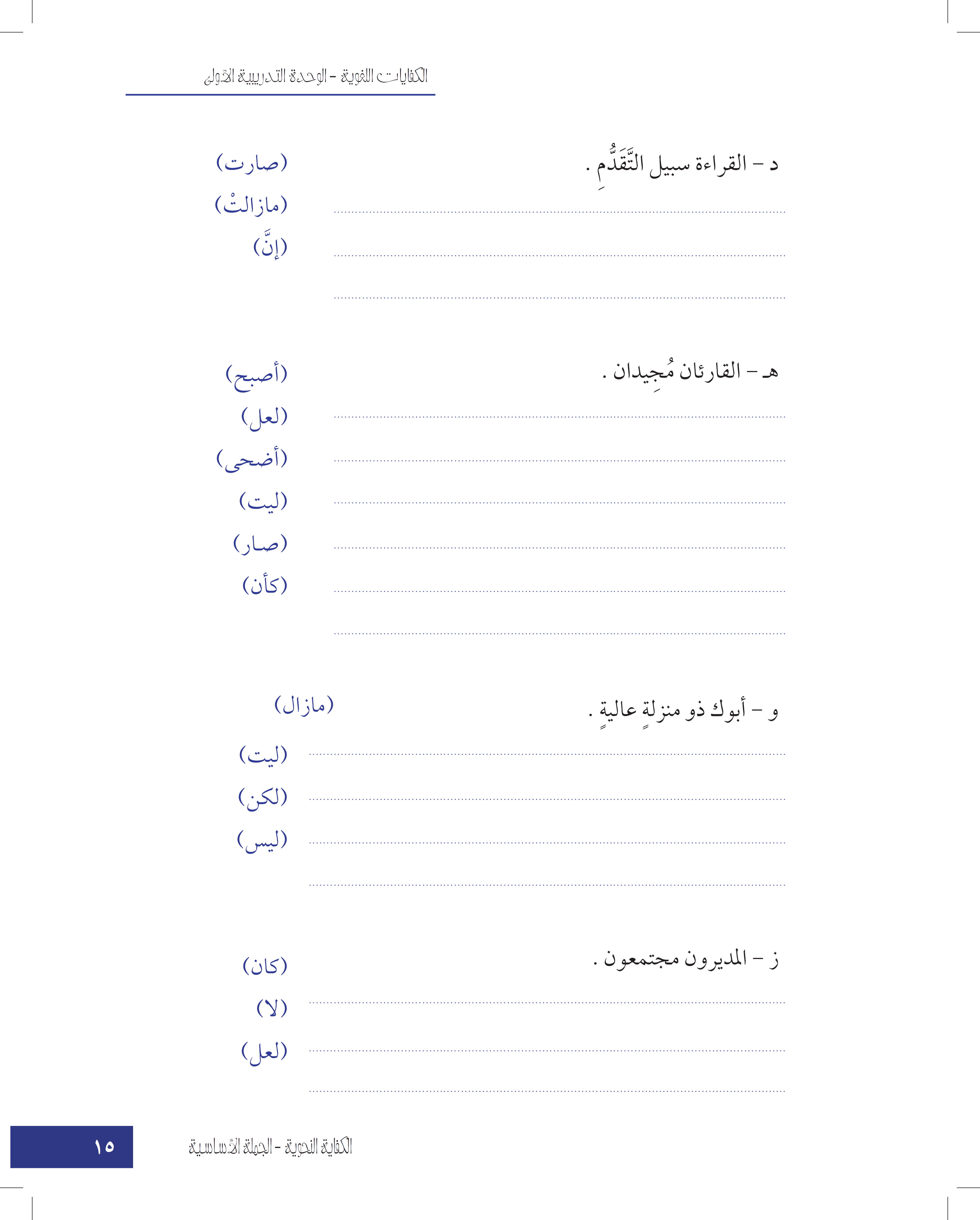 أصبح الطالبان مجتهدين .
الطالبين مجتهدان .
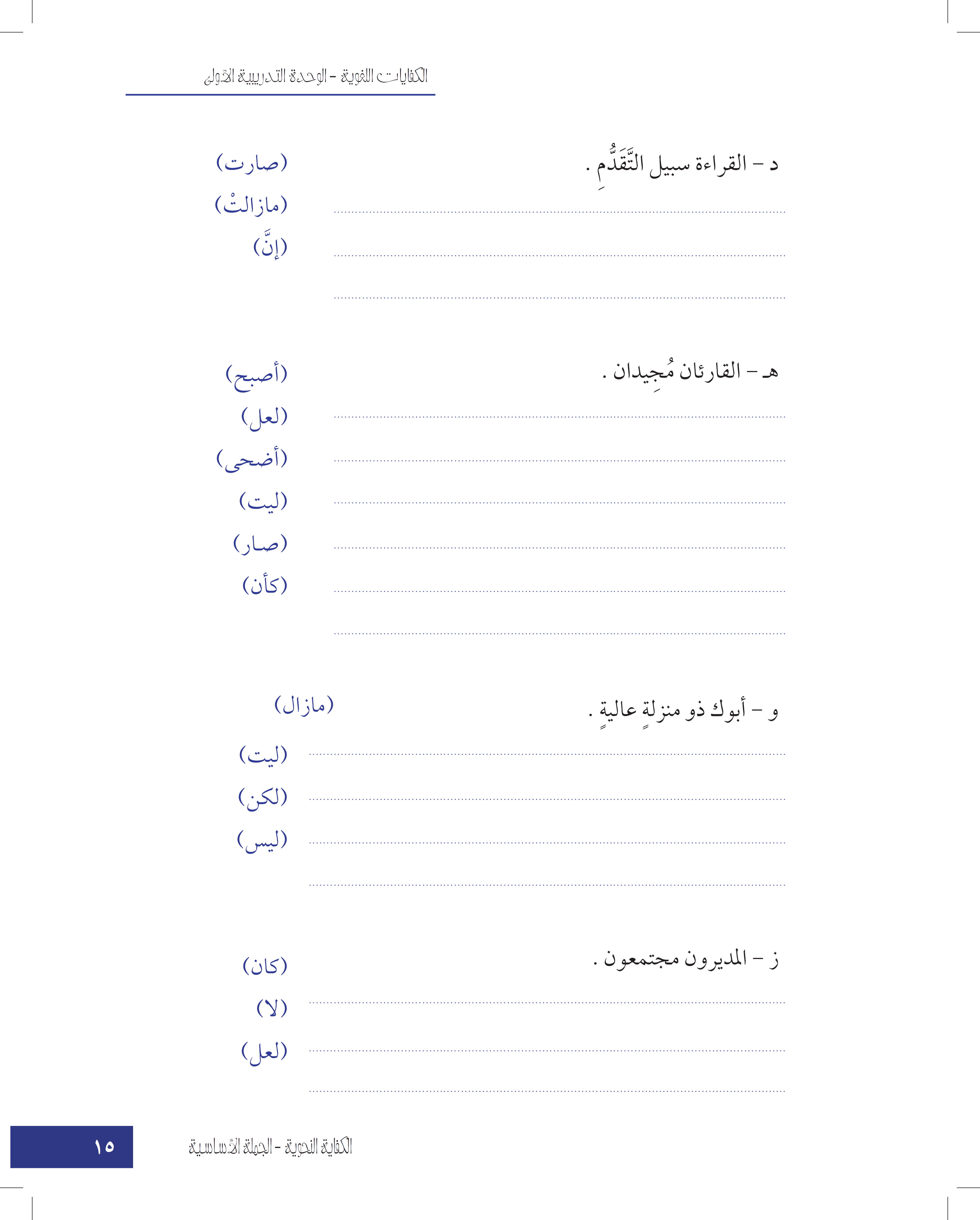 المواطنان آمنان .
المواطنان آمنين .
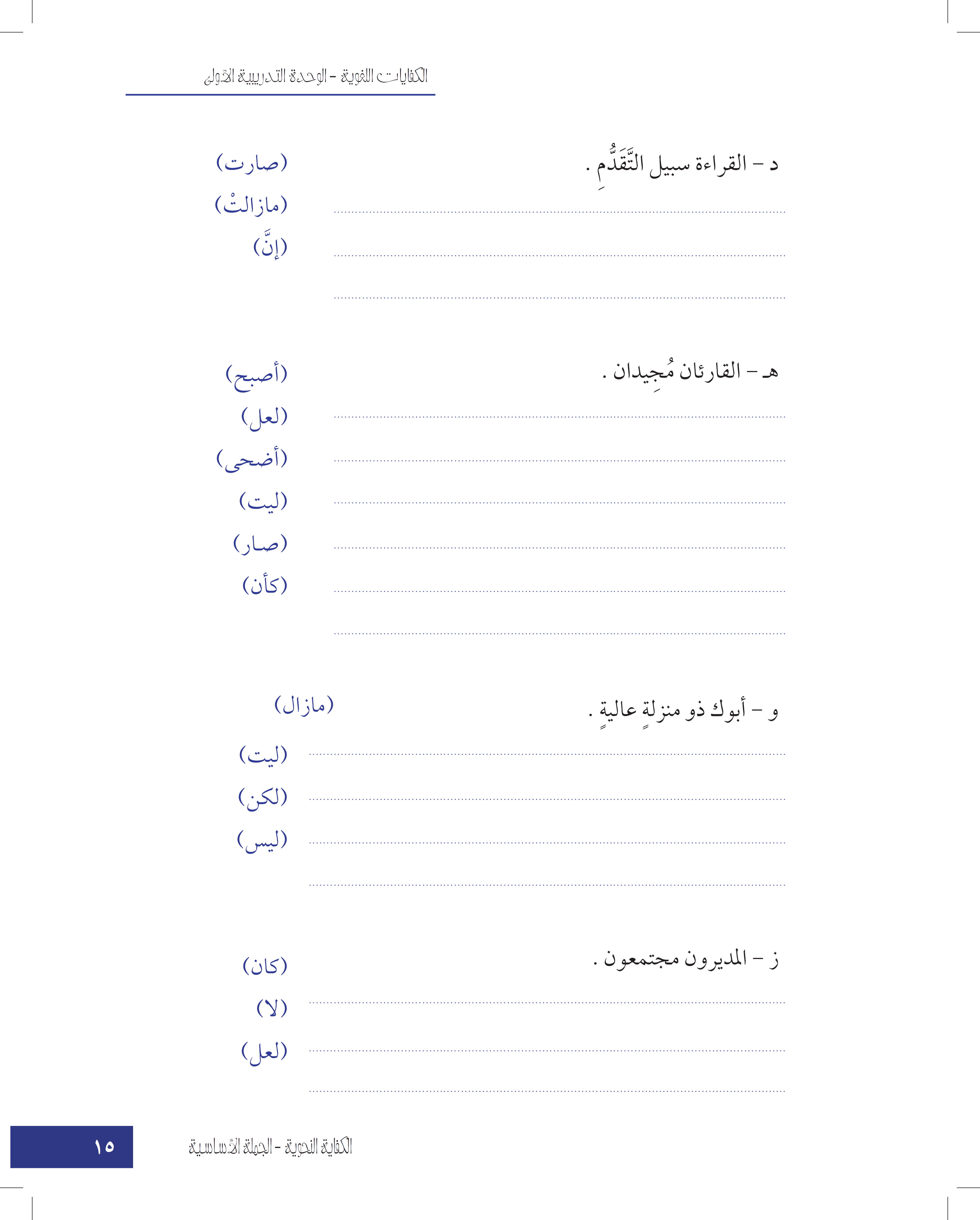 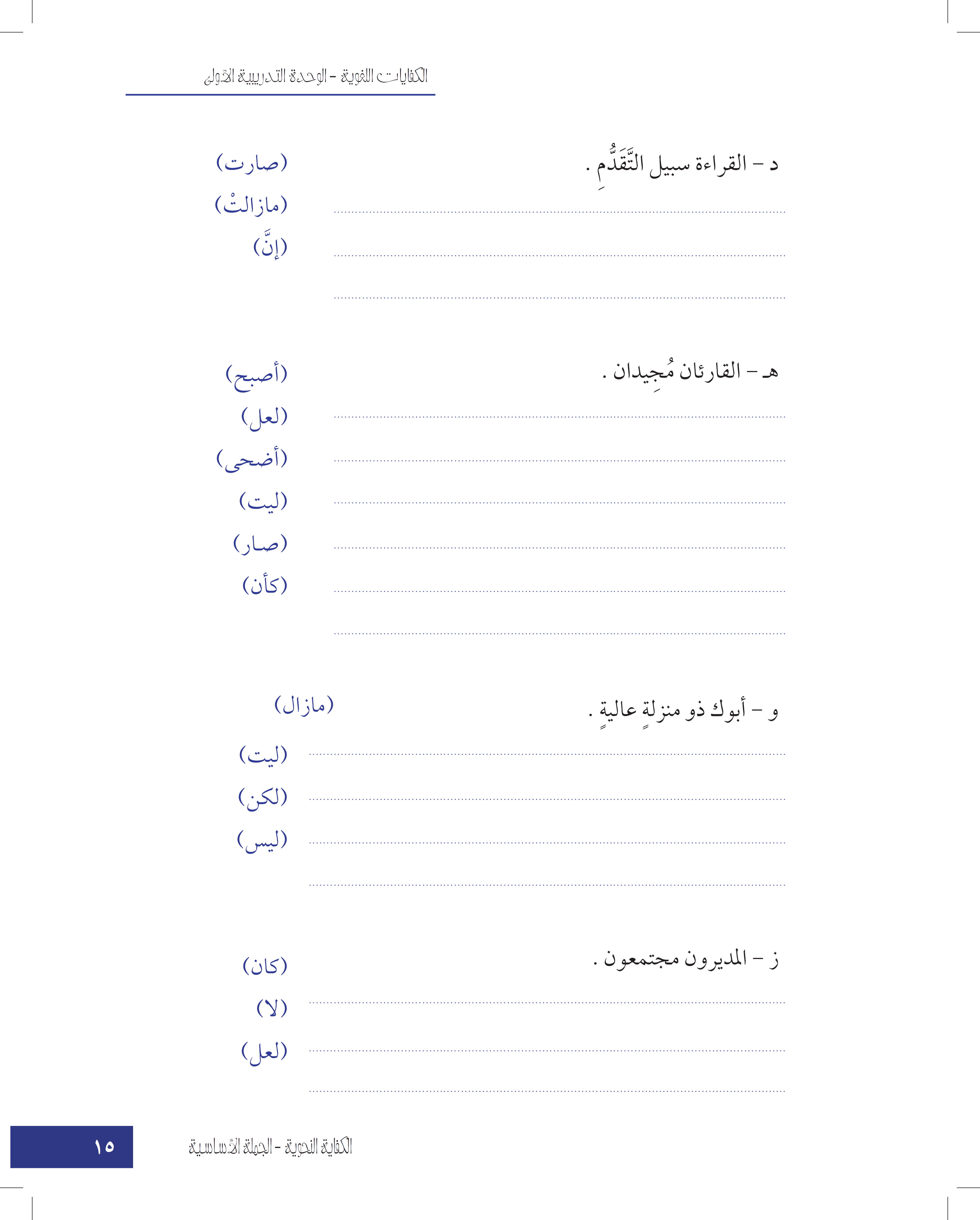 أصبح المواطنان آمنين .
المواطنين آمنان .
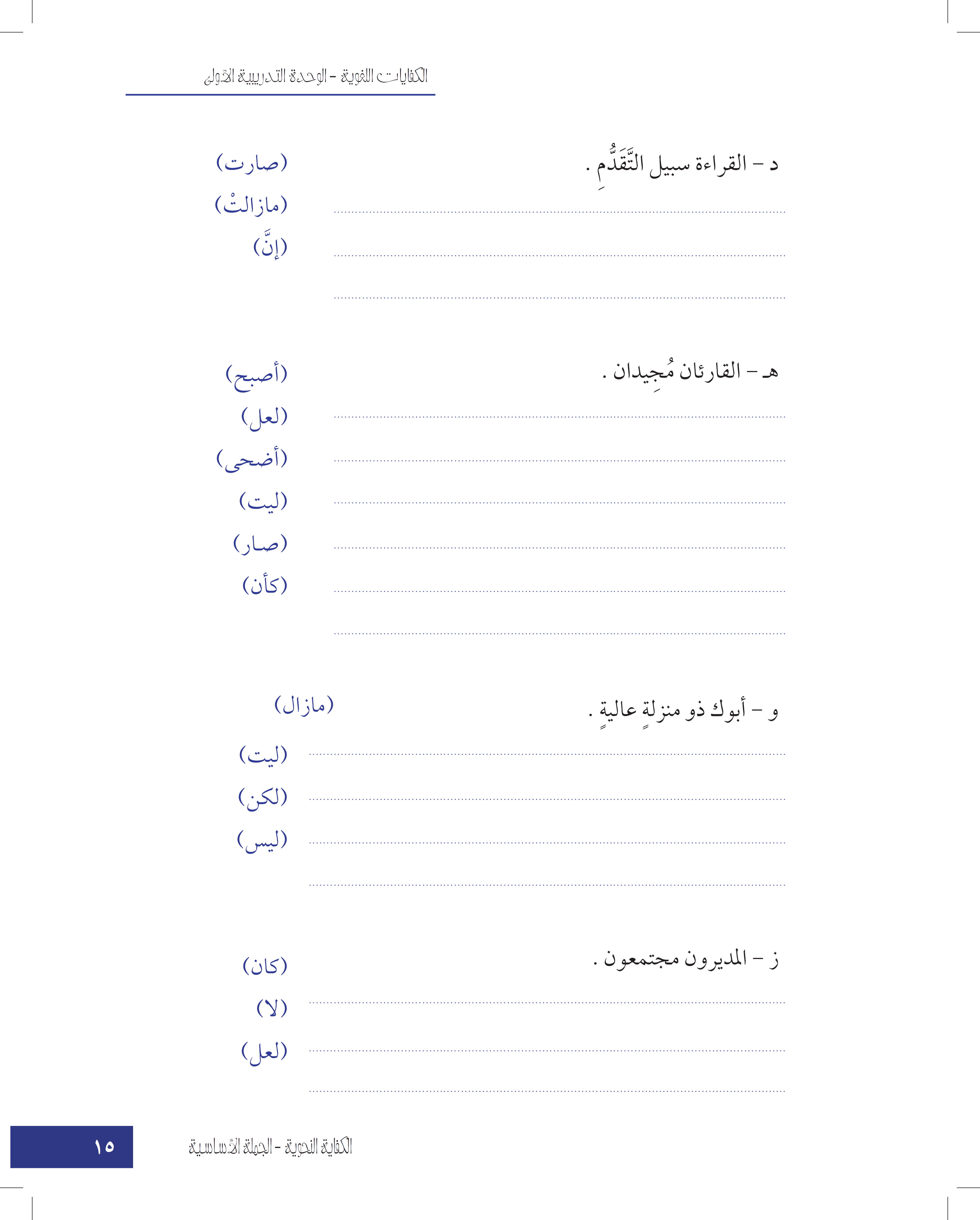 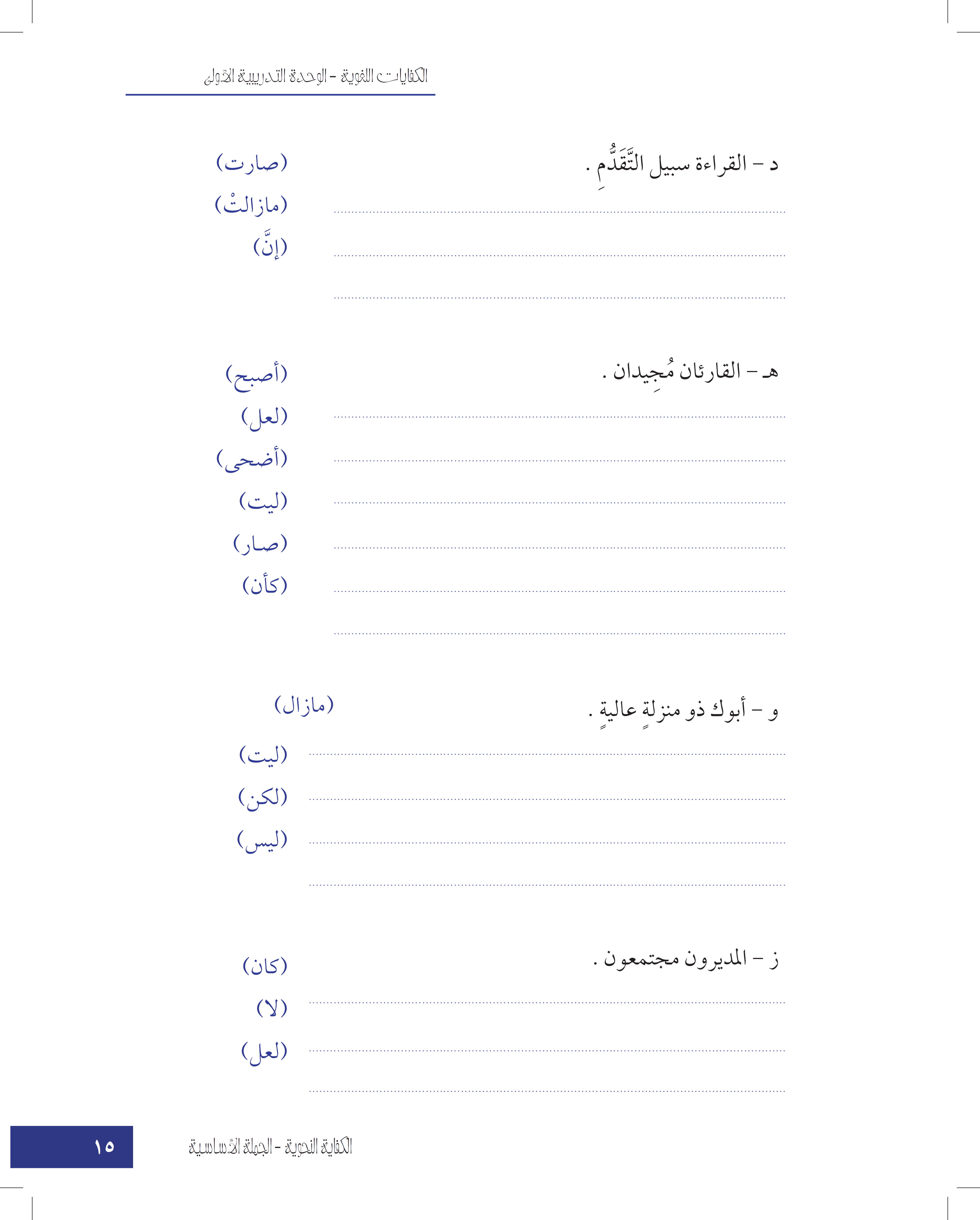 أبوك ذا منزلة عالية .
حموك رجلً بخيلٌ .
حماك رجلً بخيلٌ .
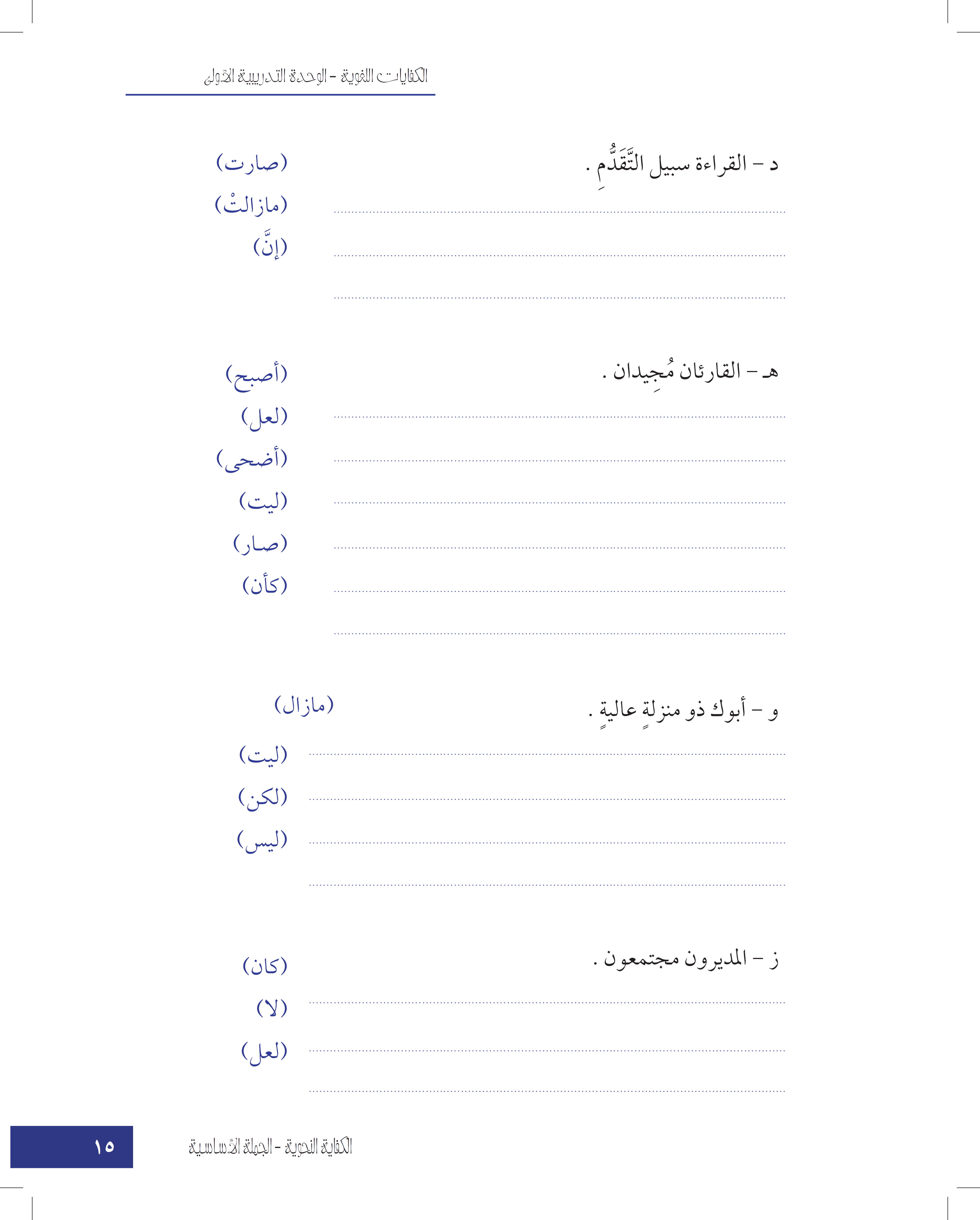 سامرٌ كسولٌ، وأخوك مجتهدٌ .
سامرٌ كسولٌ، لكنَّ أخاك مجتهدٌ .
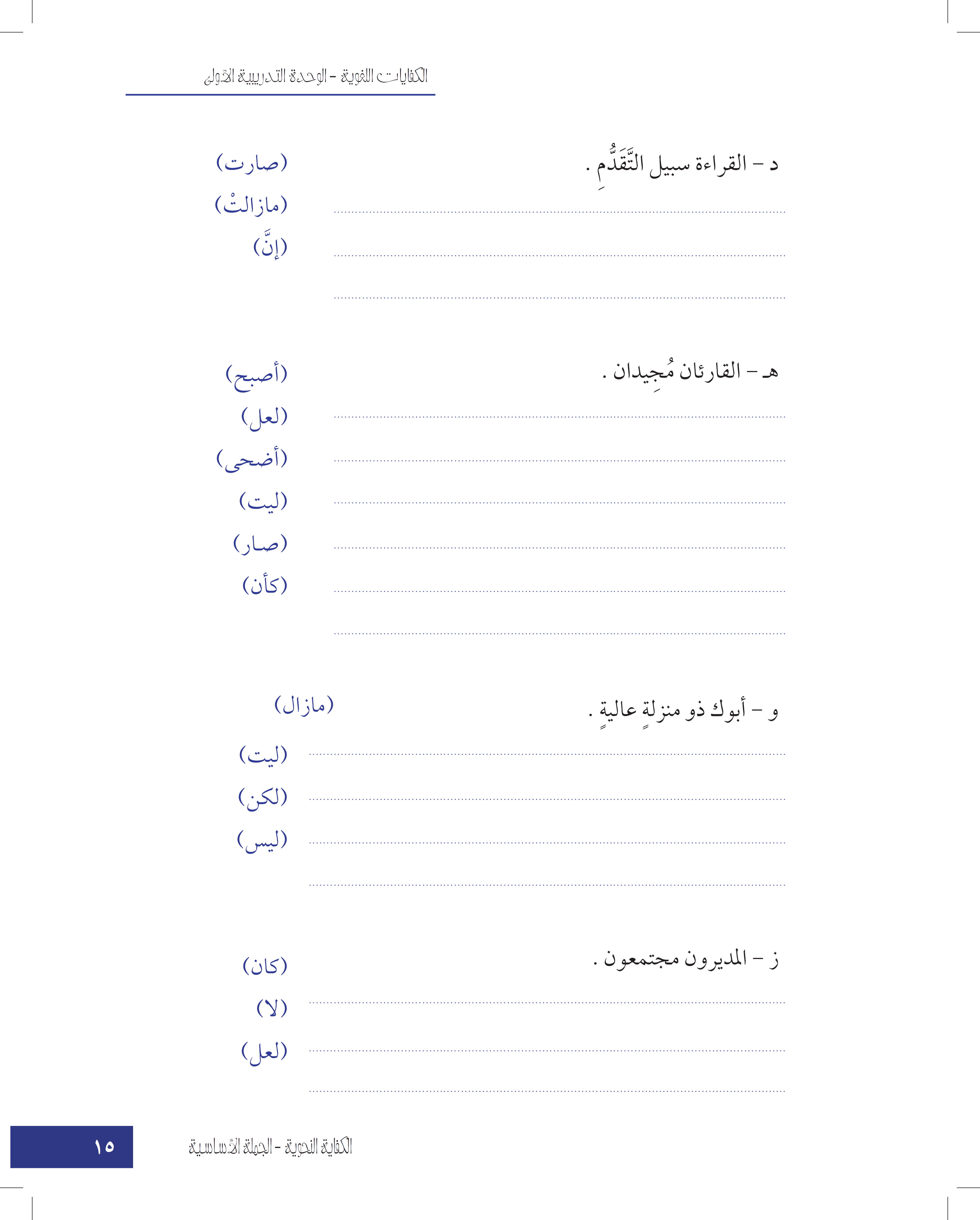 أخوك كسولٌ .
أخوك كسولٌا.
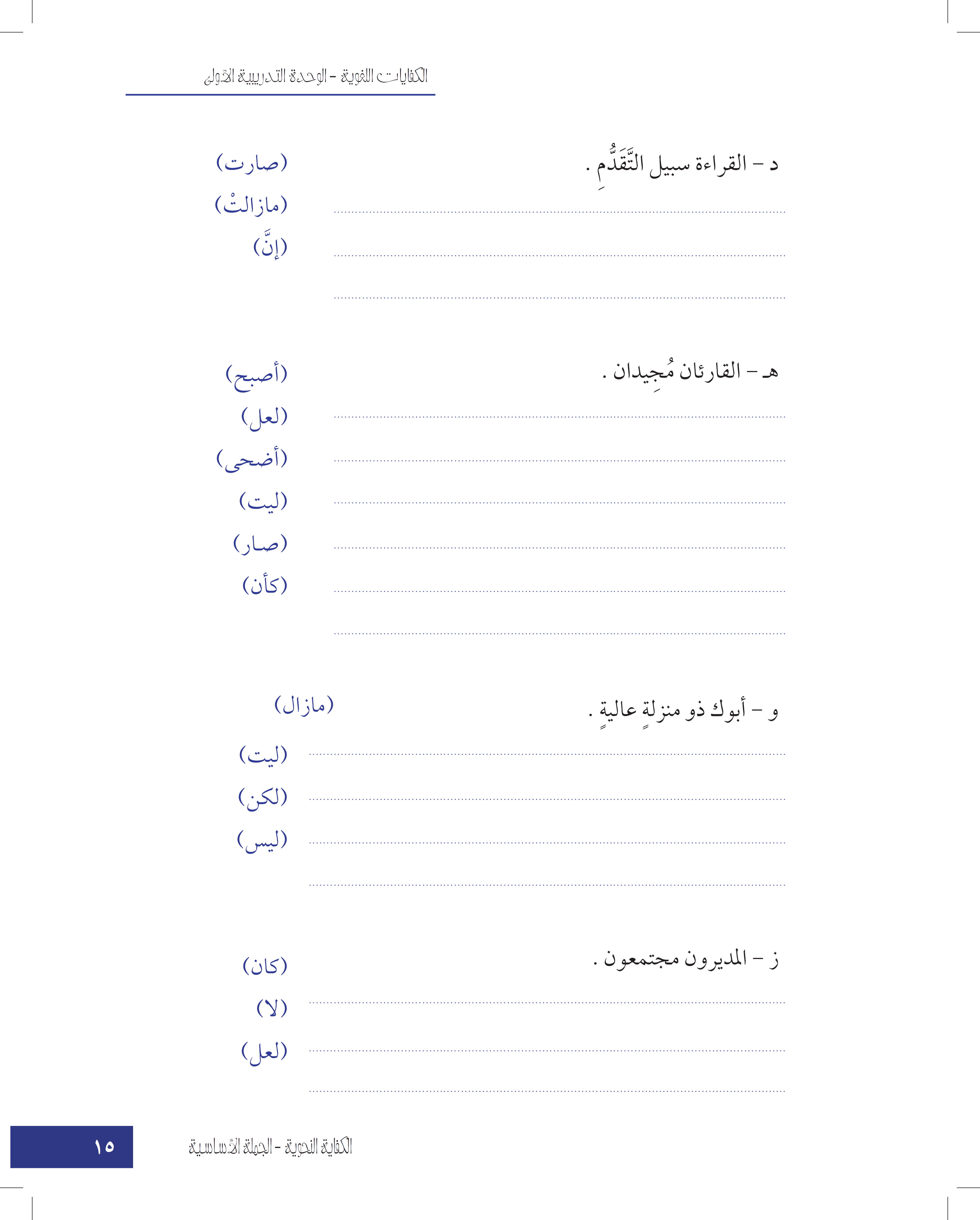 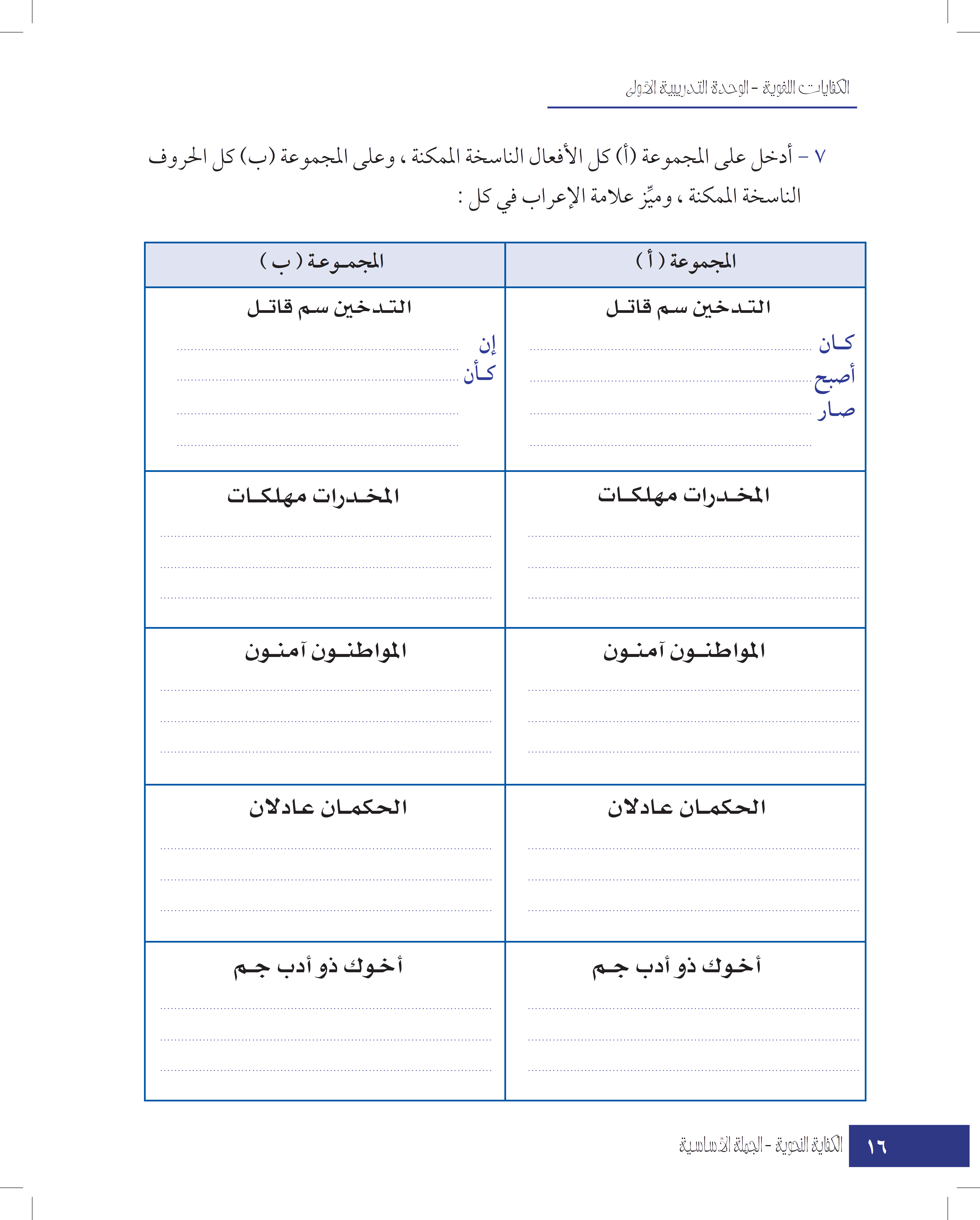 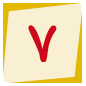 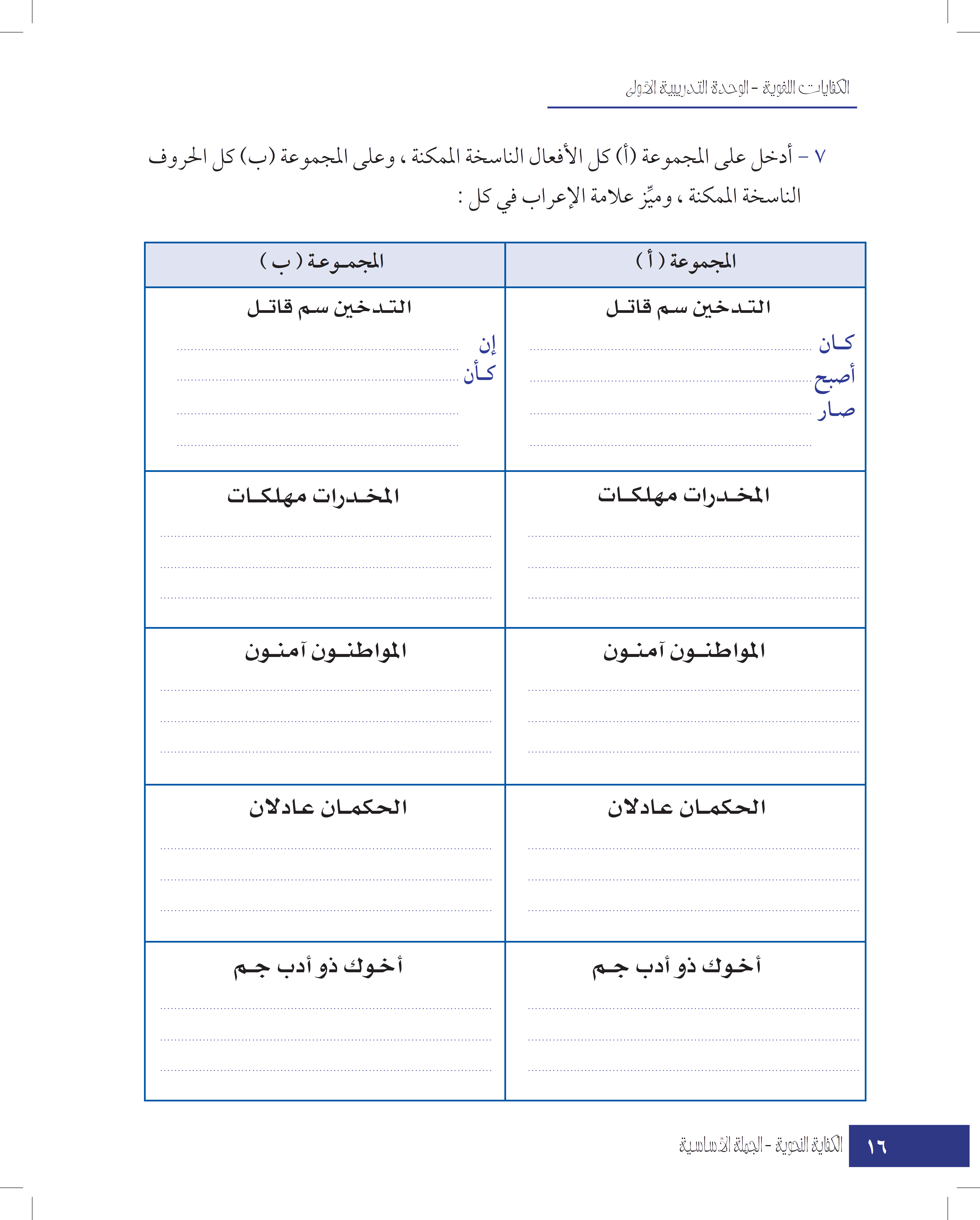 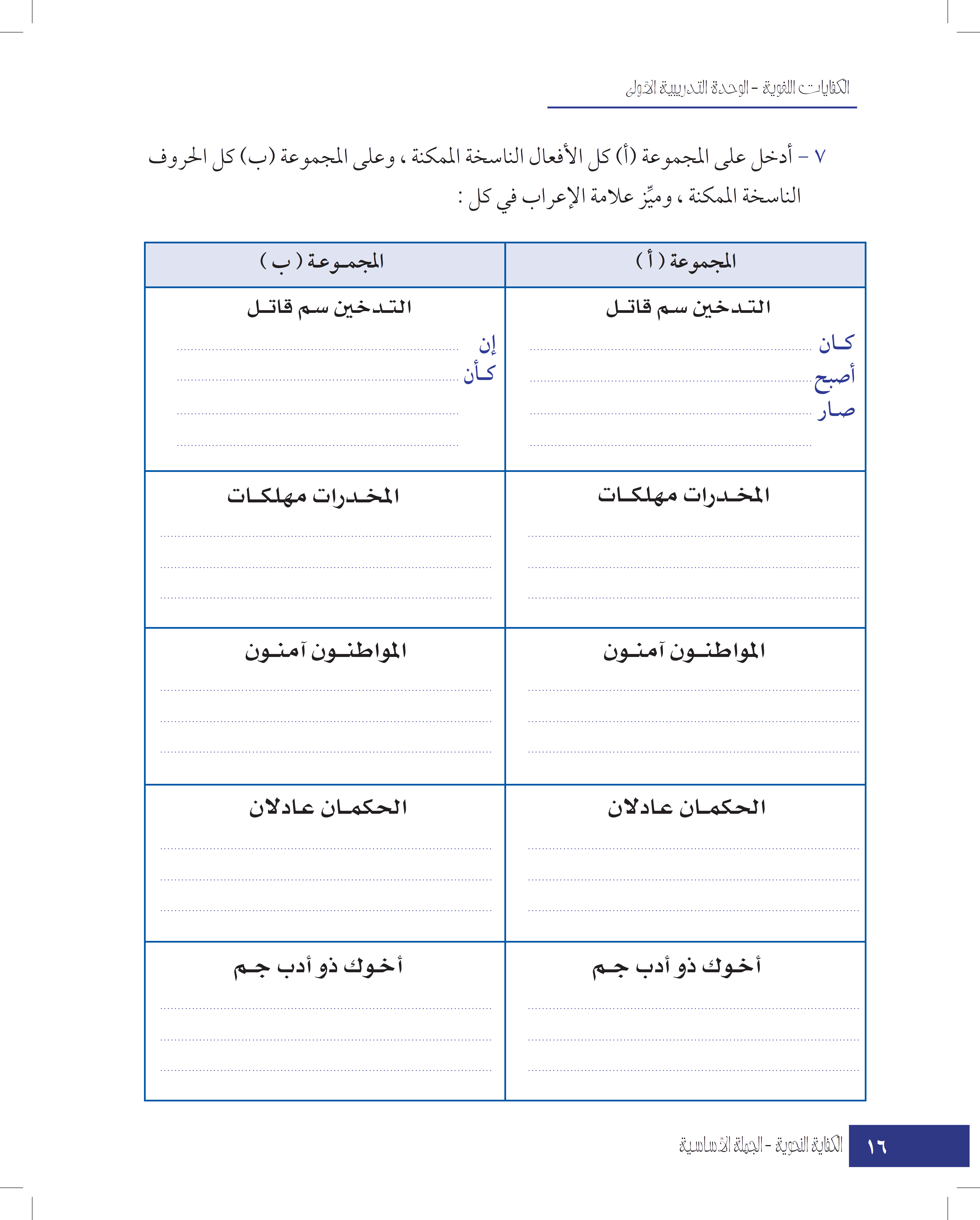 التدخينَ سمٌ قاتلٌ.
التدخينُ سمًا قاتلاً.
التدخينُ سمًا قاتلاً.
التدخينَ سمٌ قاتلٌ.
علمت أنَّ التدخينَ سمٌ قاتلٌ.
التدخينُ سمًا قاتلاً.
مازال التدخينُ سمًا قاتلاً.
أصبحت المخدراتُ مهلكاتٍ
إنَّ المخدراتِ مهلكاتٌ
صارت المخدراتُ مهلكاتٍ
علمتُ أنَّ المخدراتِ مهلكاتٌ
باتت المخدراتُ مهلكاتٍ
كأنَّ المخدراتِ مهلكاتٌ
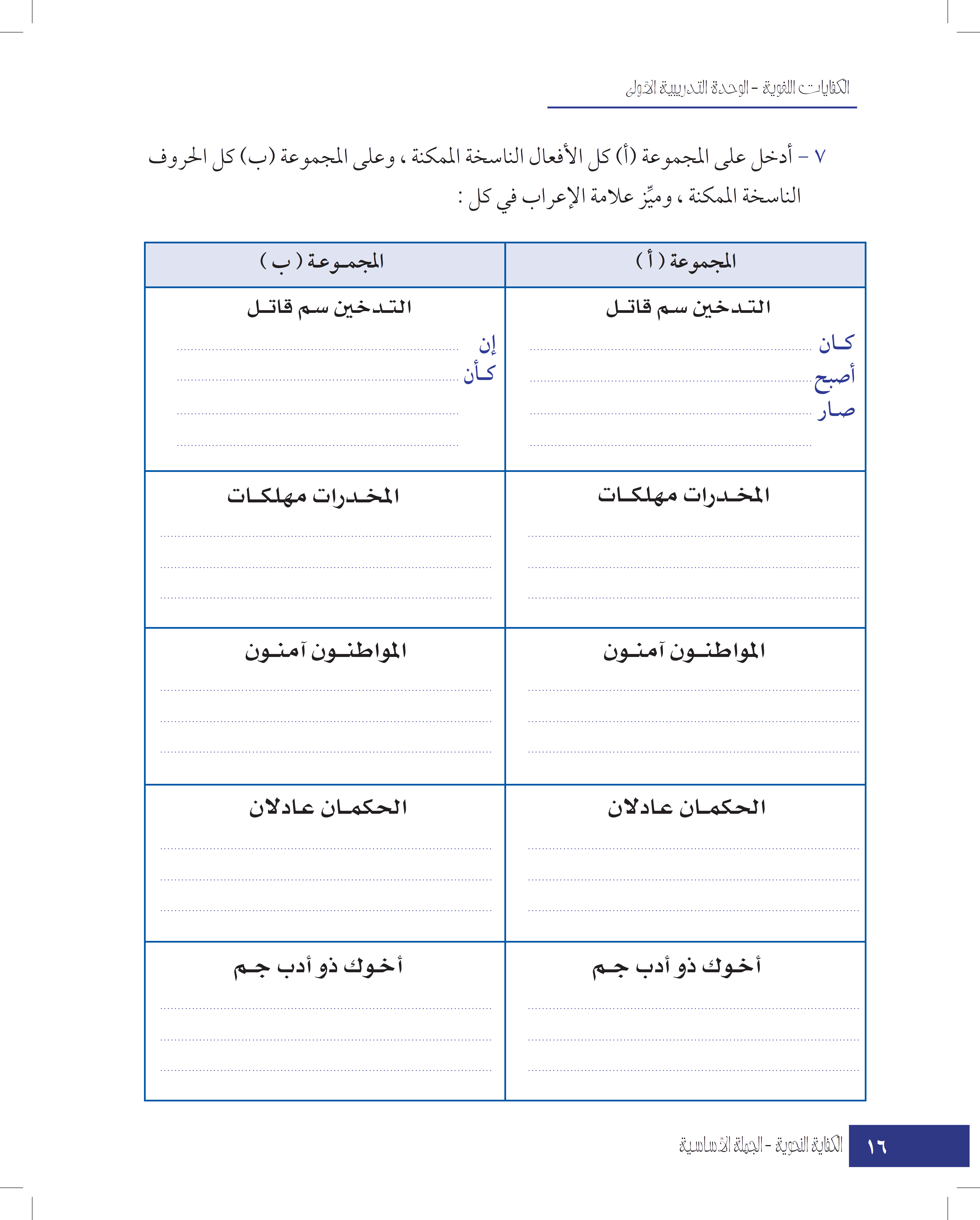 إنَّ المواطنين آمنون .
صار المواطنون آمنين .
علمت أنَّ المواطنين آمنون .
أصبح المواطنون آمنين .
كان المواطنون آمنين .
لعل المواطنين آمنون .
كان الحاكمان عادلين .
إنَّ الحاكمين عادلان .
صار الحاكمان عادلين .
لعل الحاكمين عادلان .
أمسى الحاكمان عادلين .
ليت الحاكمين عادلان .
كان أخوك ذا أدبٍ جمٍ
علمت أنَّ أخاك ذو أدبٍ جمٍ .
صار أخوك ذا أدبٍ جمٍ
إنَّ أخاك ذو أدبٍ جمٍ .
بات أخوك ذا أدبٍ جمٍ
ليت أخاك ذو أدبٍ جمٍ .
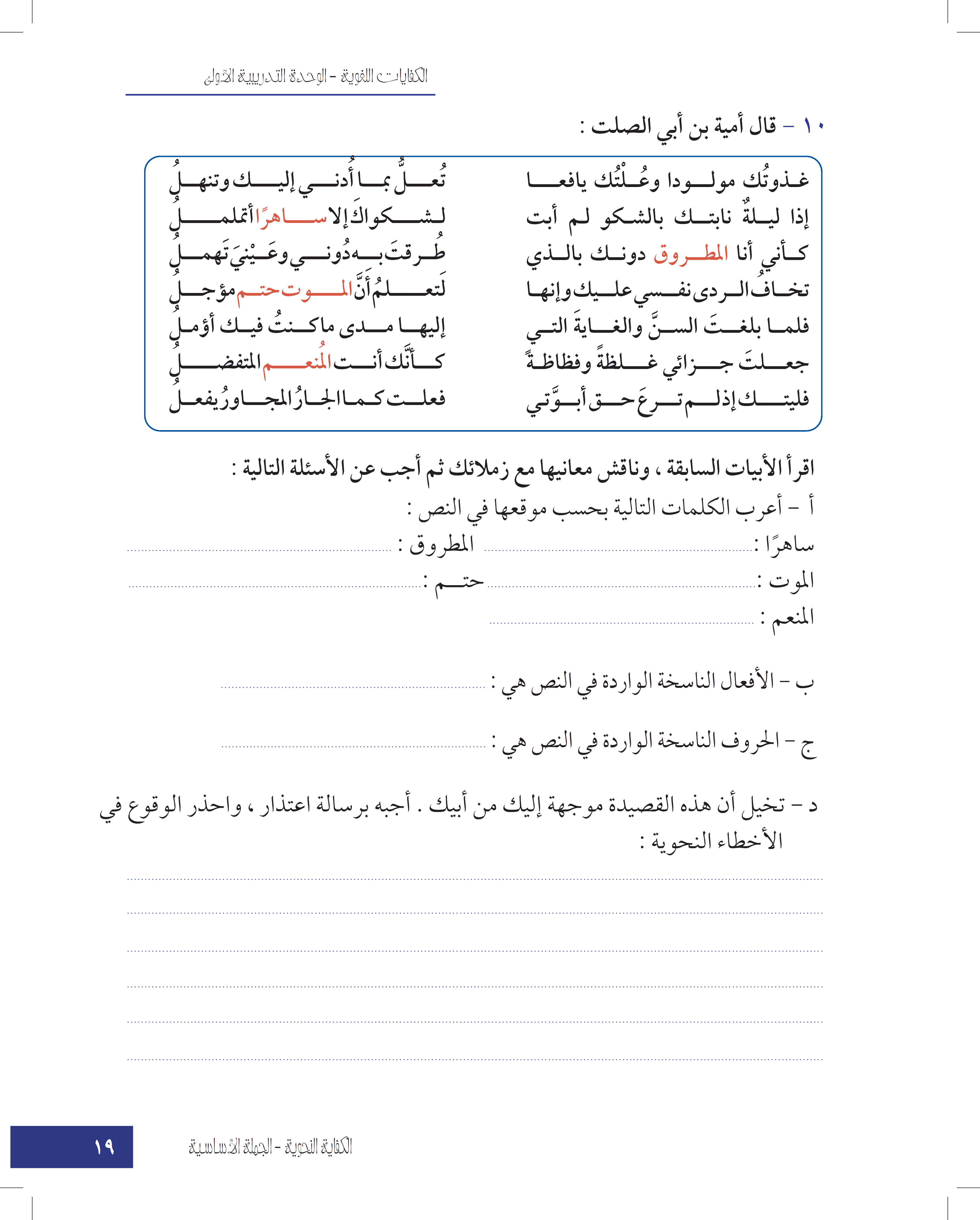 نشاطات شفهية
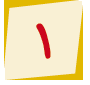 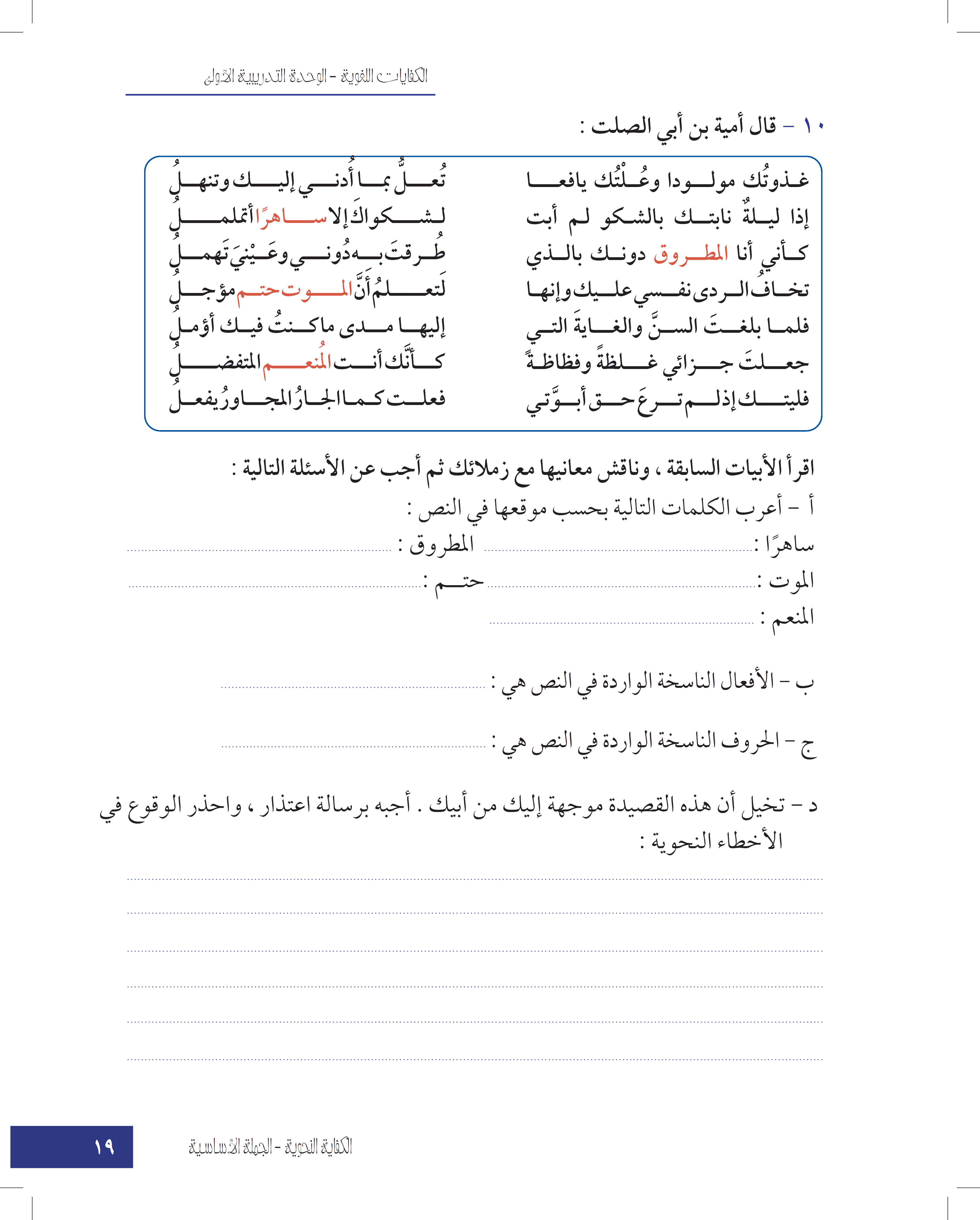 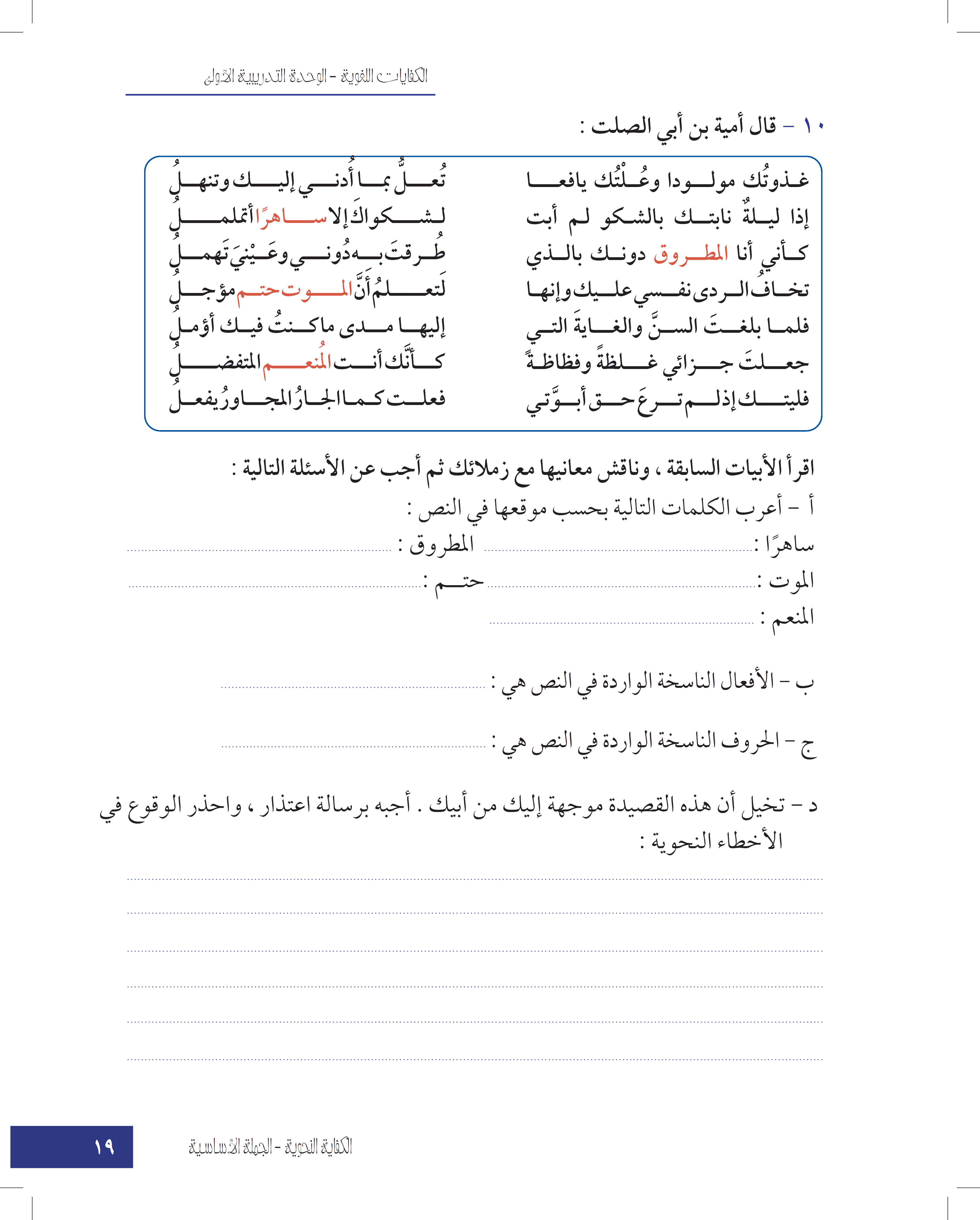 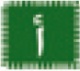 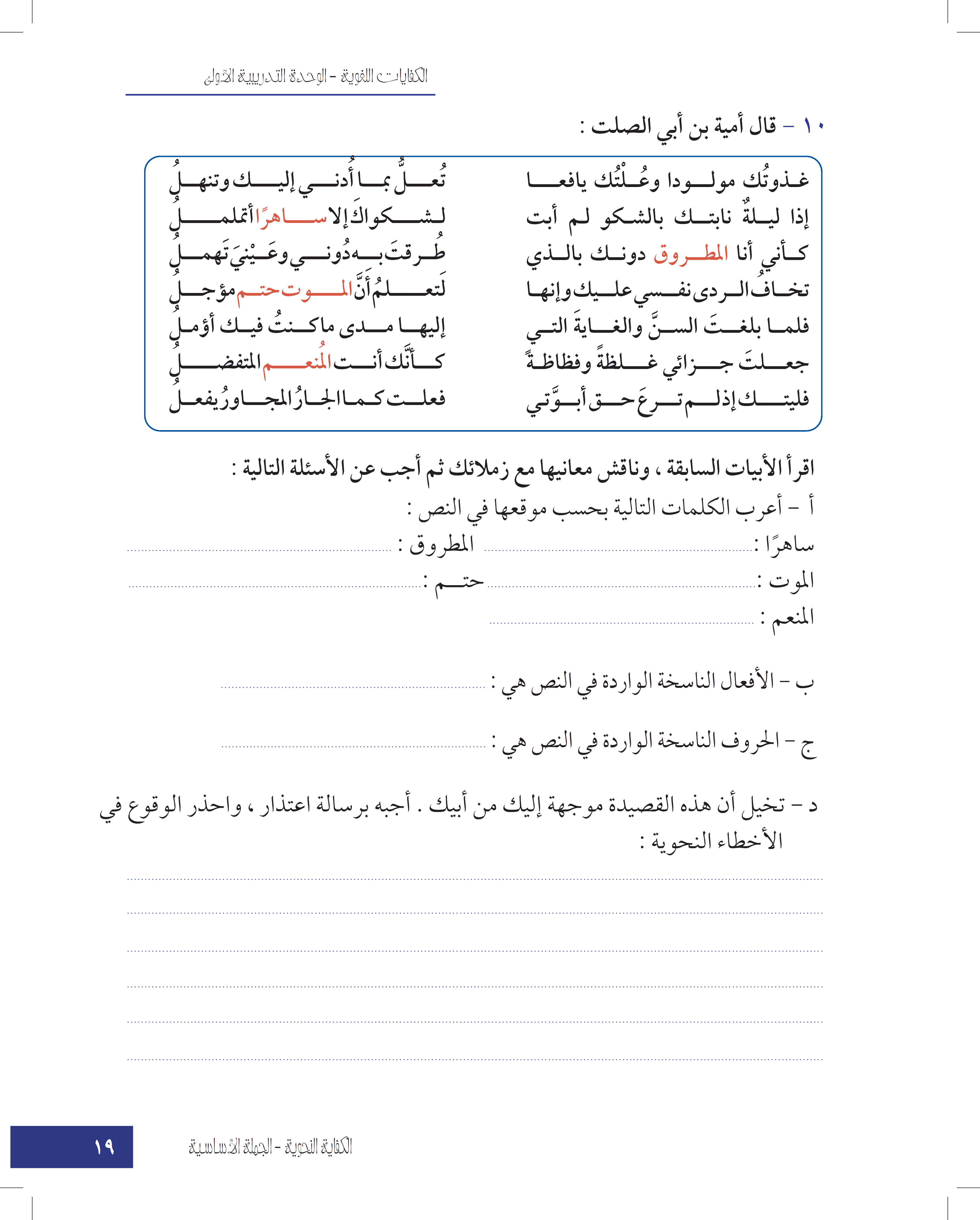 خبر كأن مرفوع بالضمة.
خبر بات منصوب بالفتحة.
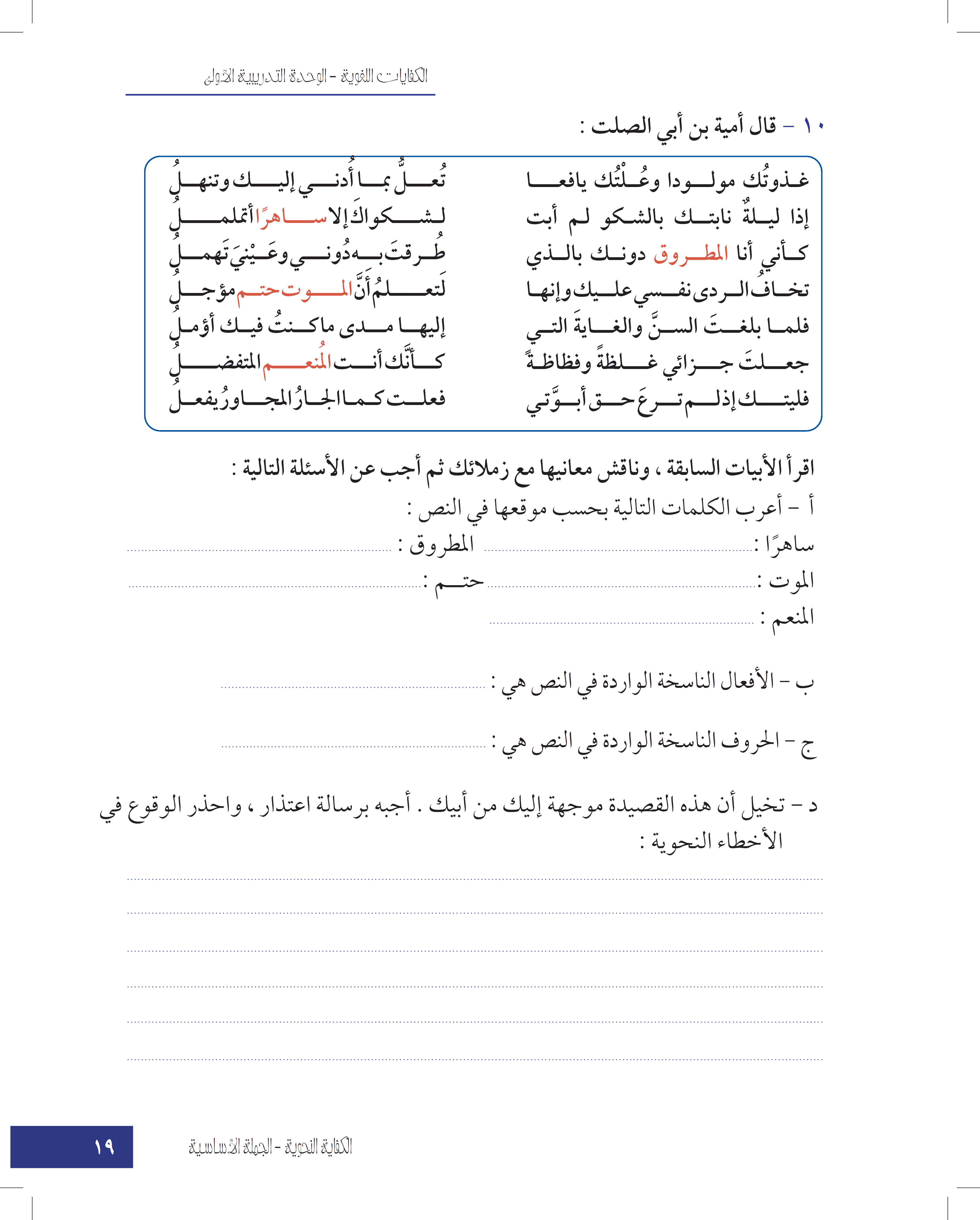 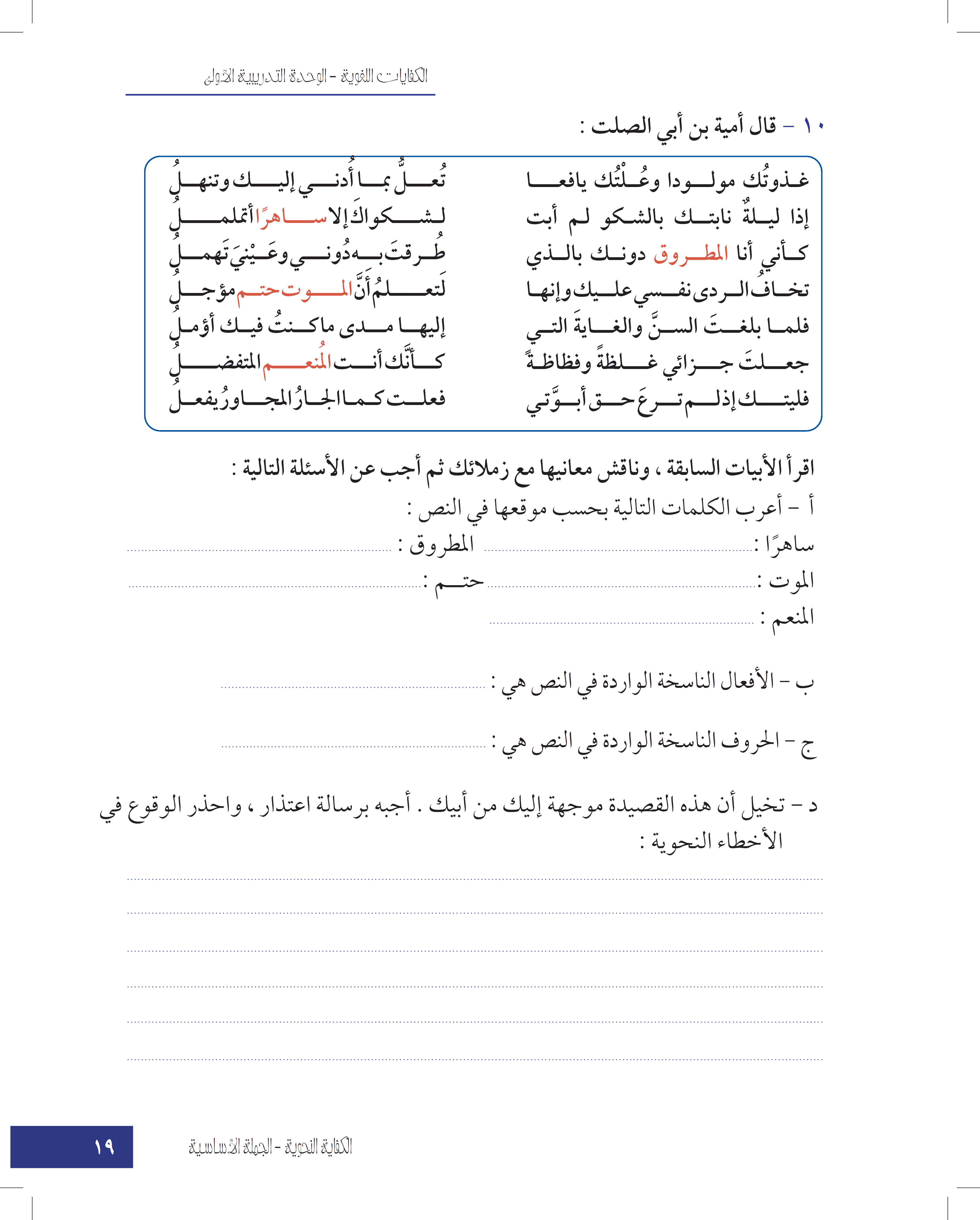 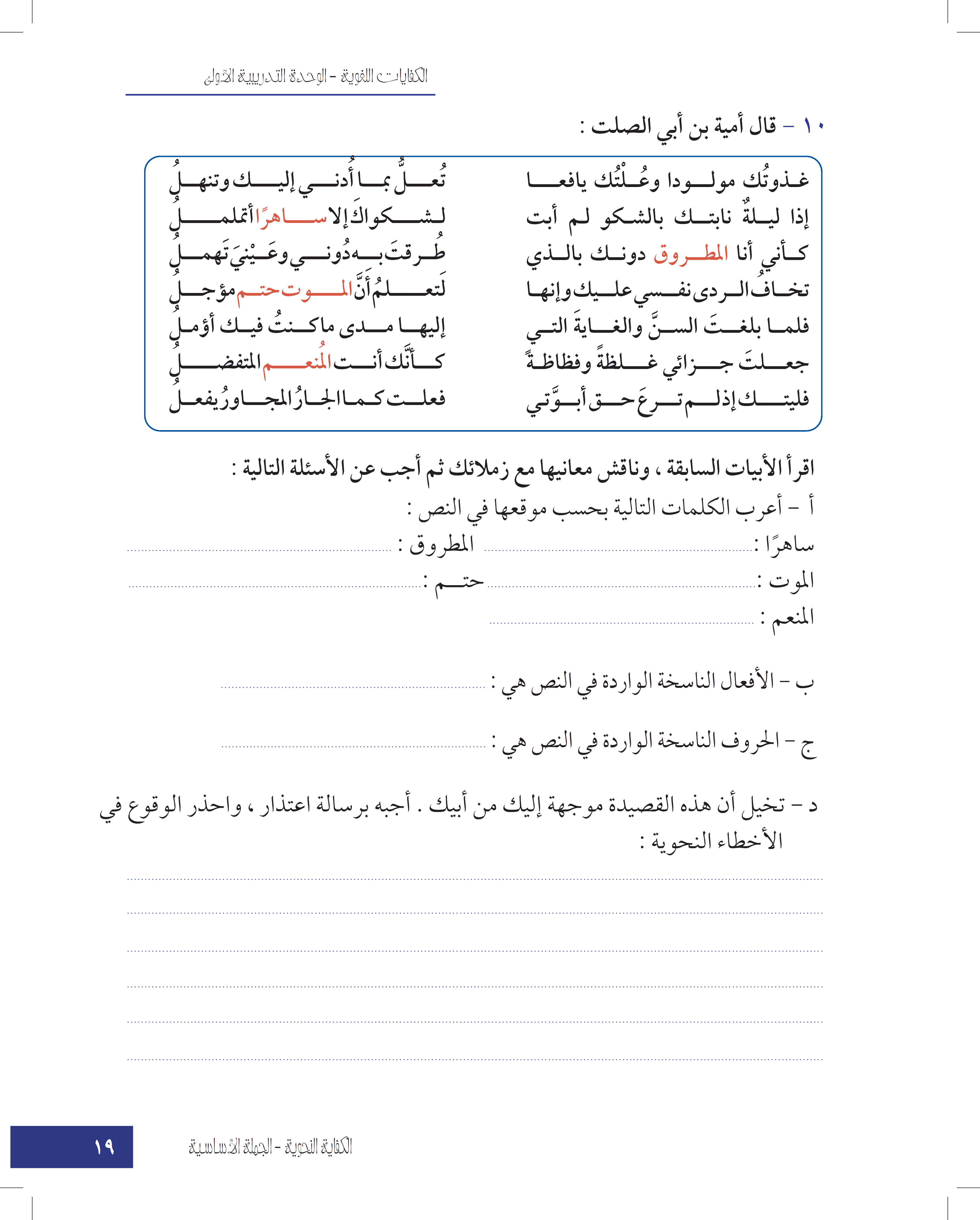 خبر أنَّ مرفوع بالضمة .
اسم أنَّ منصوب بالفتحة.
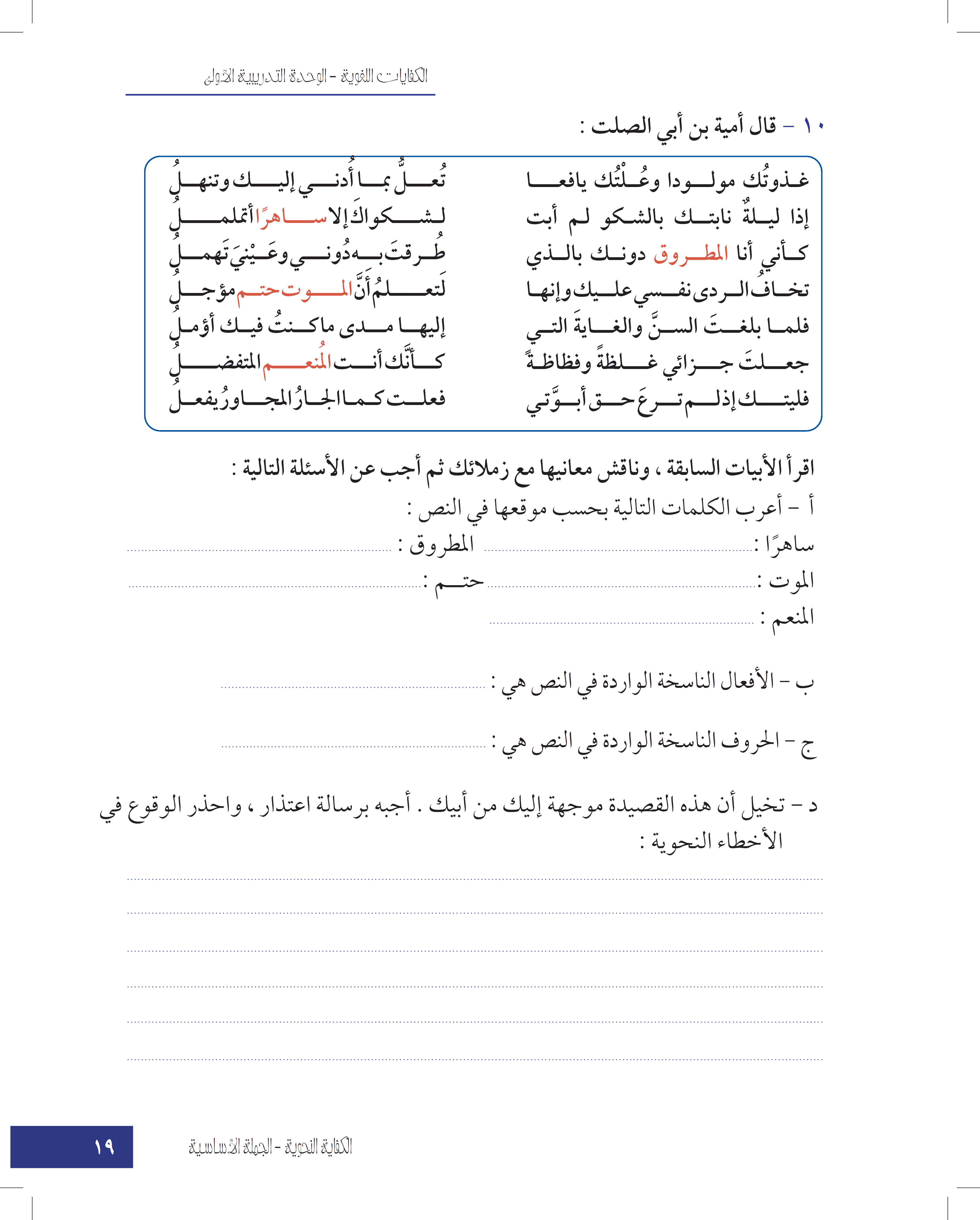 نشاطات شفهية
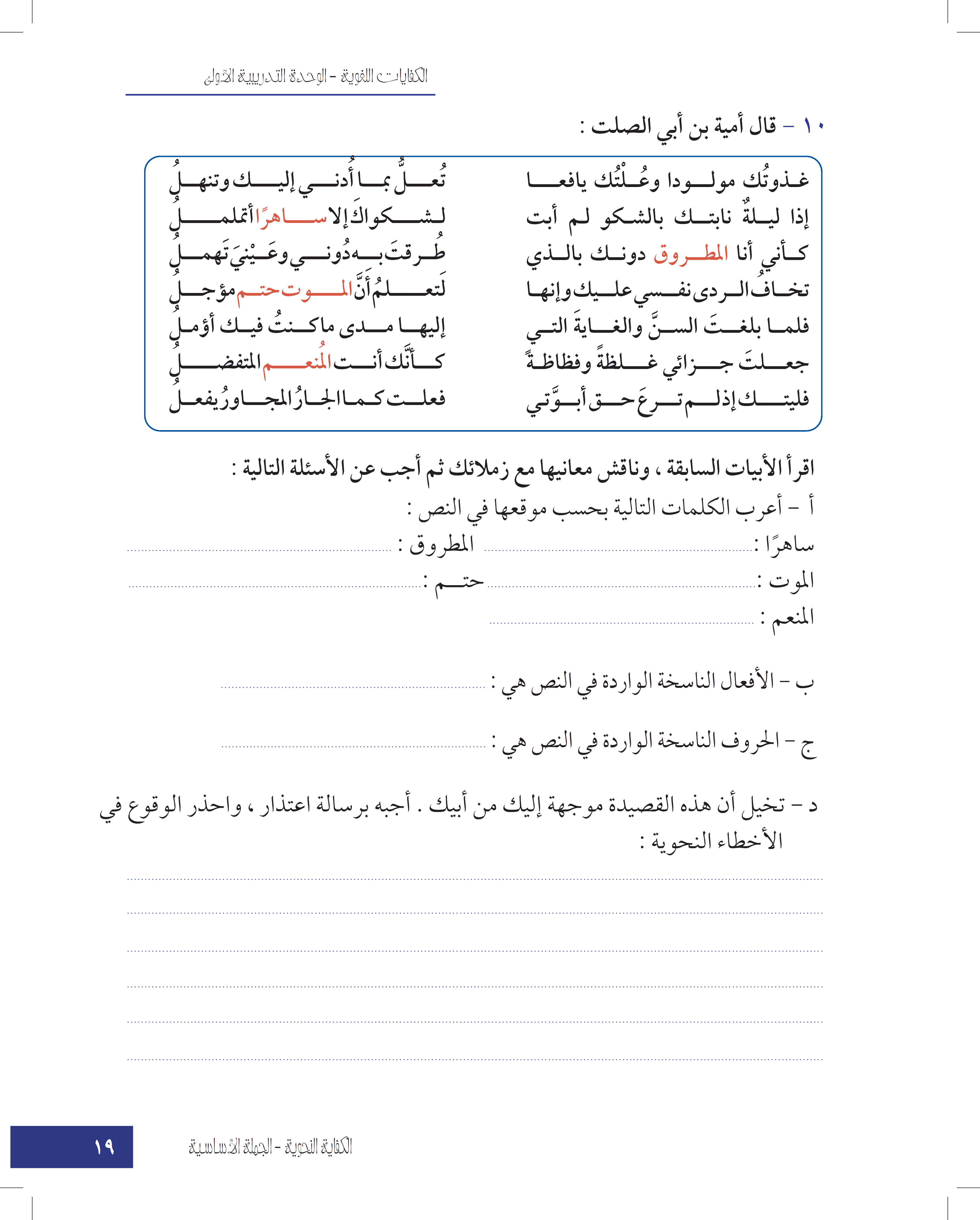 بات ، كان .
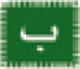 إنَّ، أنَّ، كأنَّ، لكنَّ، ليت .
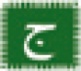 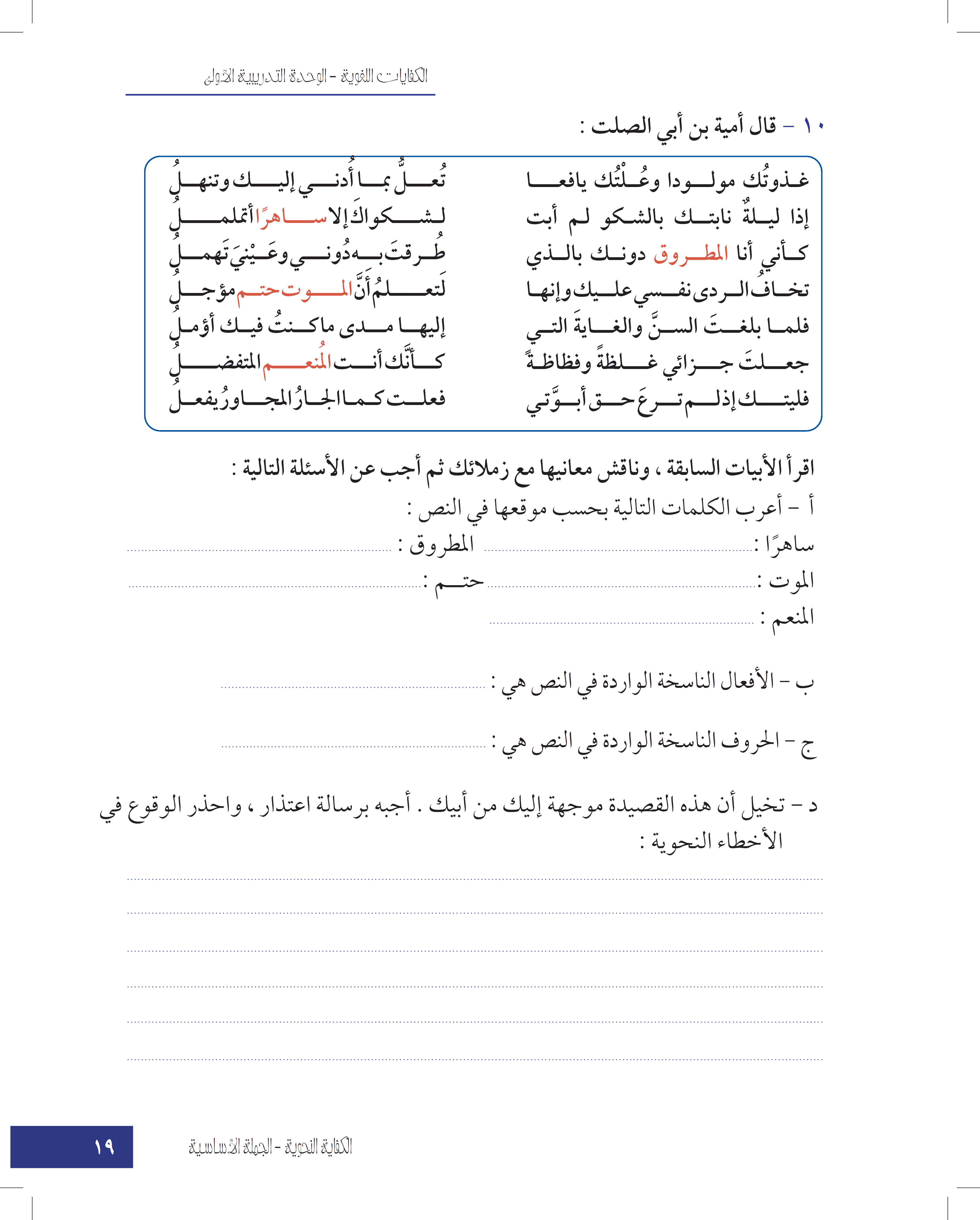 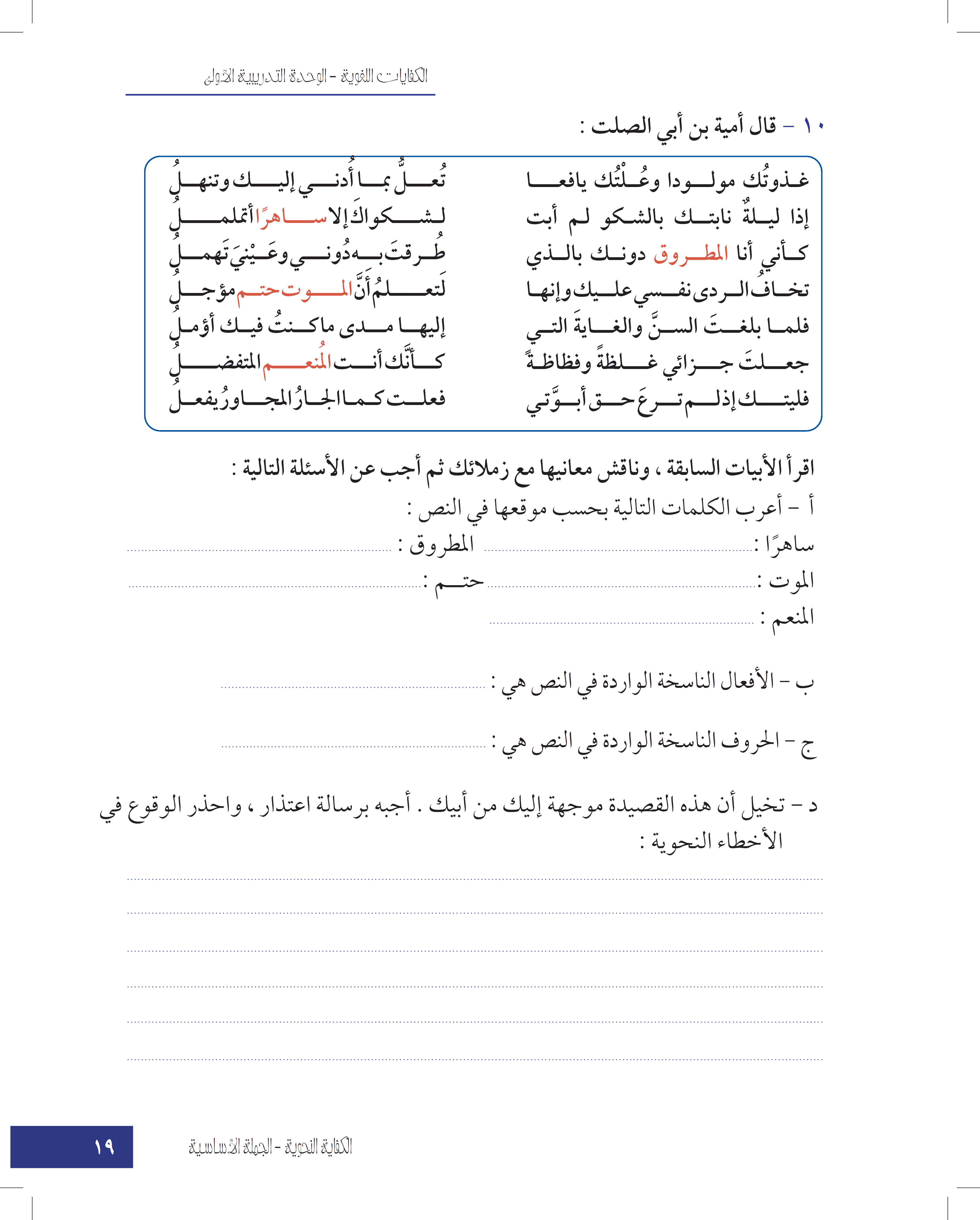 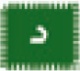 أبت الحنون أنا آسف على ما بدر مني من أخطاء نحوك سواء كانت بقصد أو بغير قصد.. عذرًا يا والدي لما فعله ابنك – جهلاً – تجاهك وأنت صاحب القلب الرحب، وإنَّ ما صدر عني ما هو إلا فعلة طائش غره شرخُ الشباب، فمنسي المعروف، ومنكر للفضل الأبوي، وها أنا جئتك طالبًا منك أنَّ تمنحني وفاء الصفح والعفو.
ليتك يا أبي تتناسى ما قدمت يداي إلى روحك الطيبة ... عذرًا يا والدي صفحًا يا أبتي.
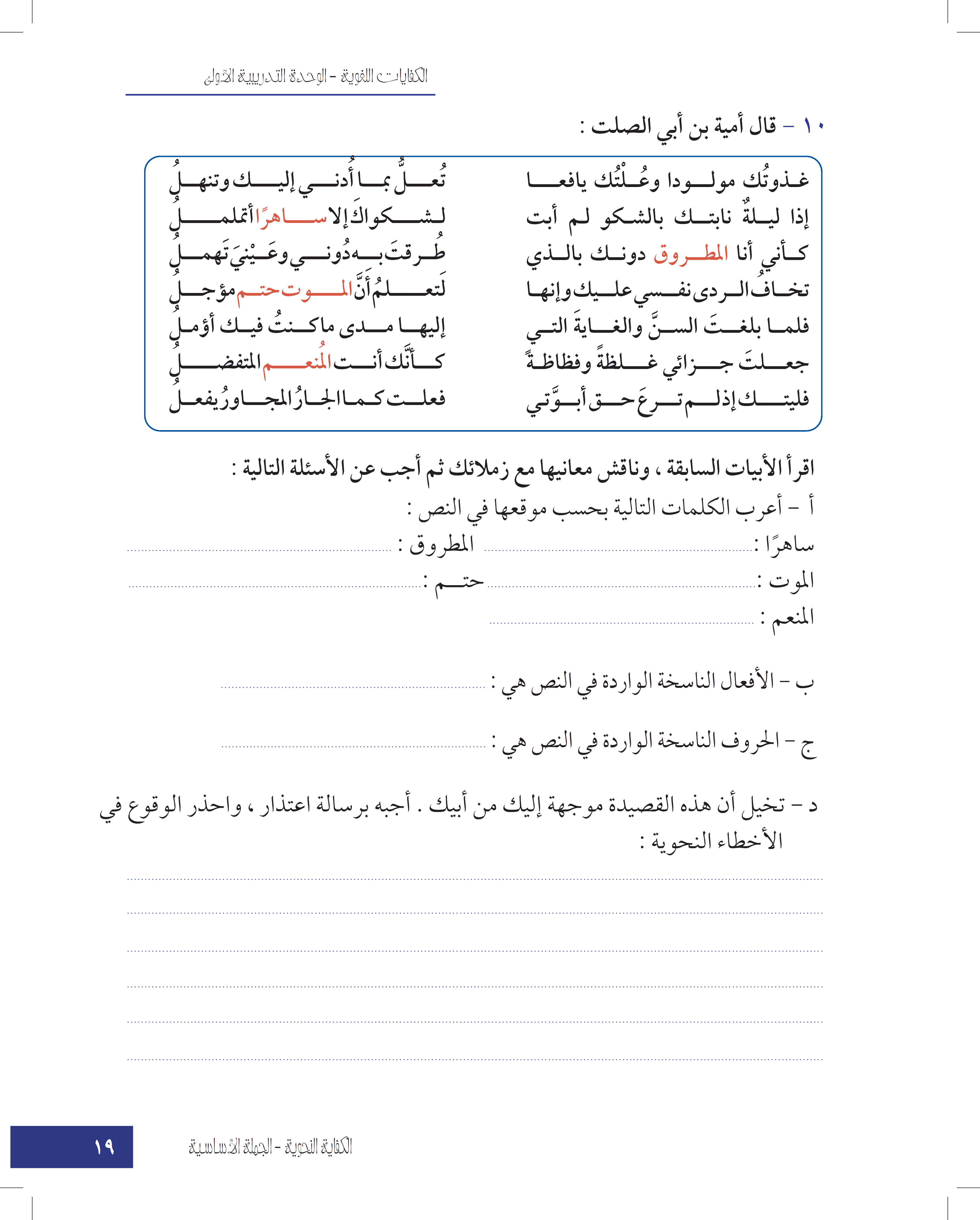 نشاطات شفهية
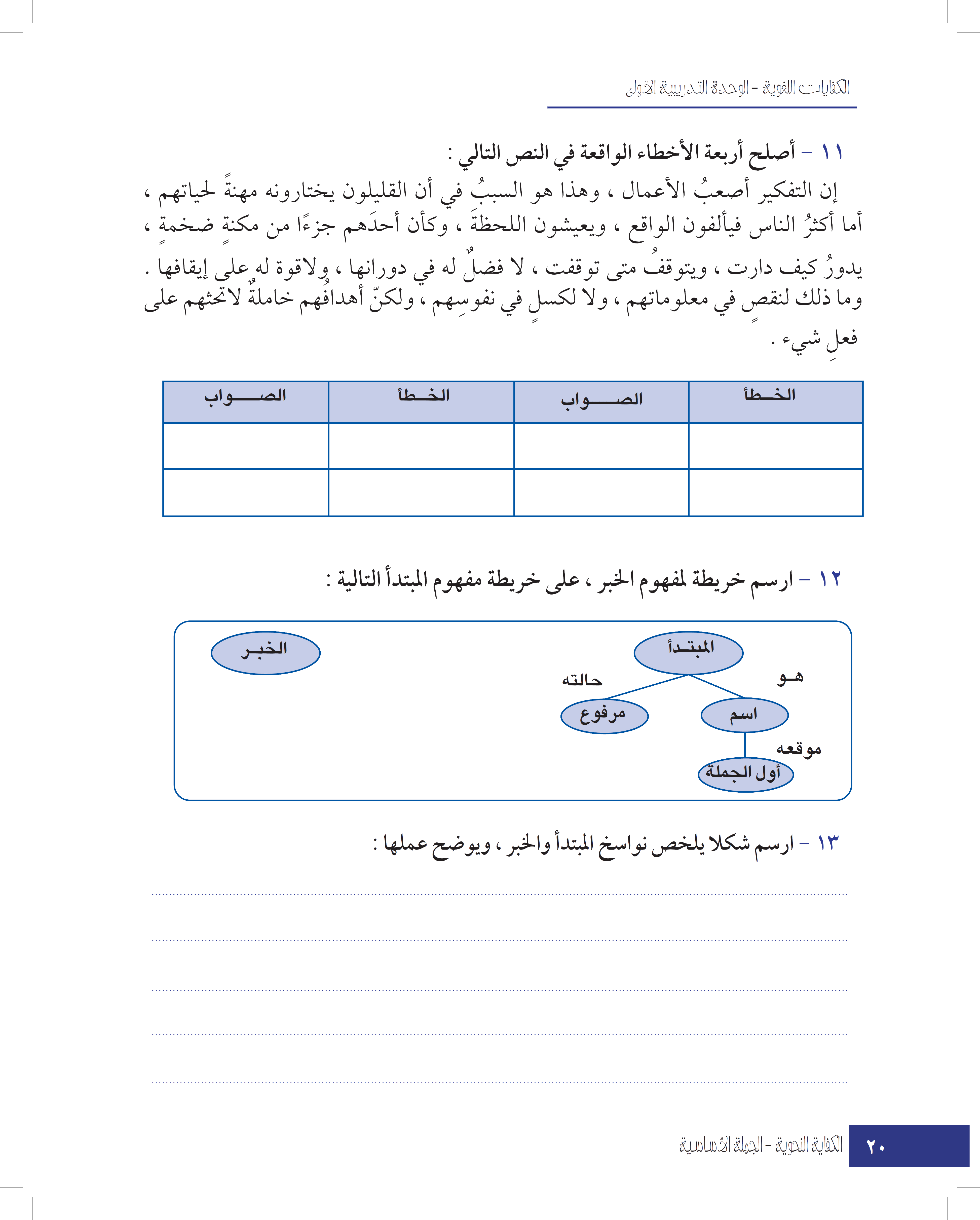 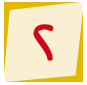 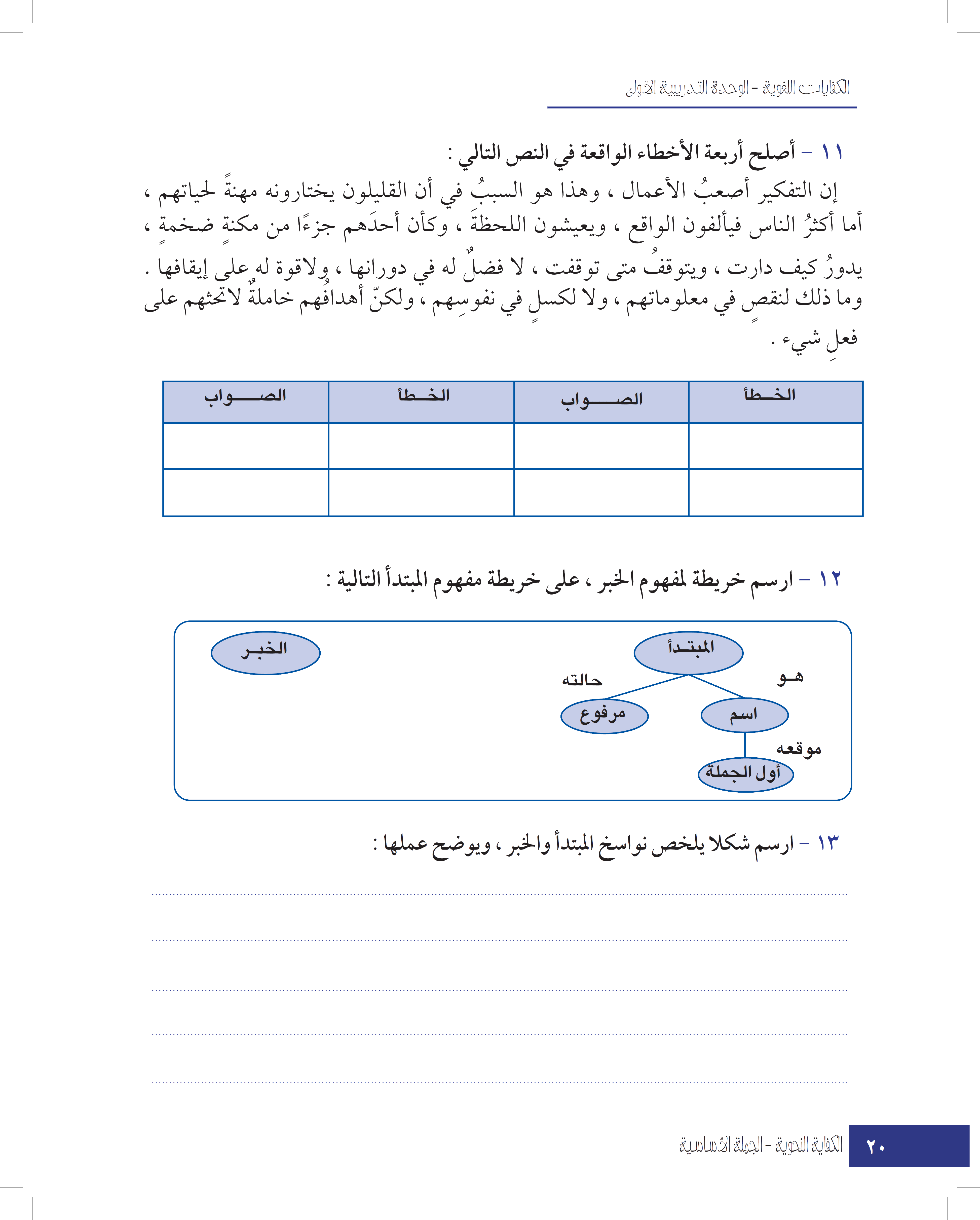 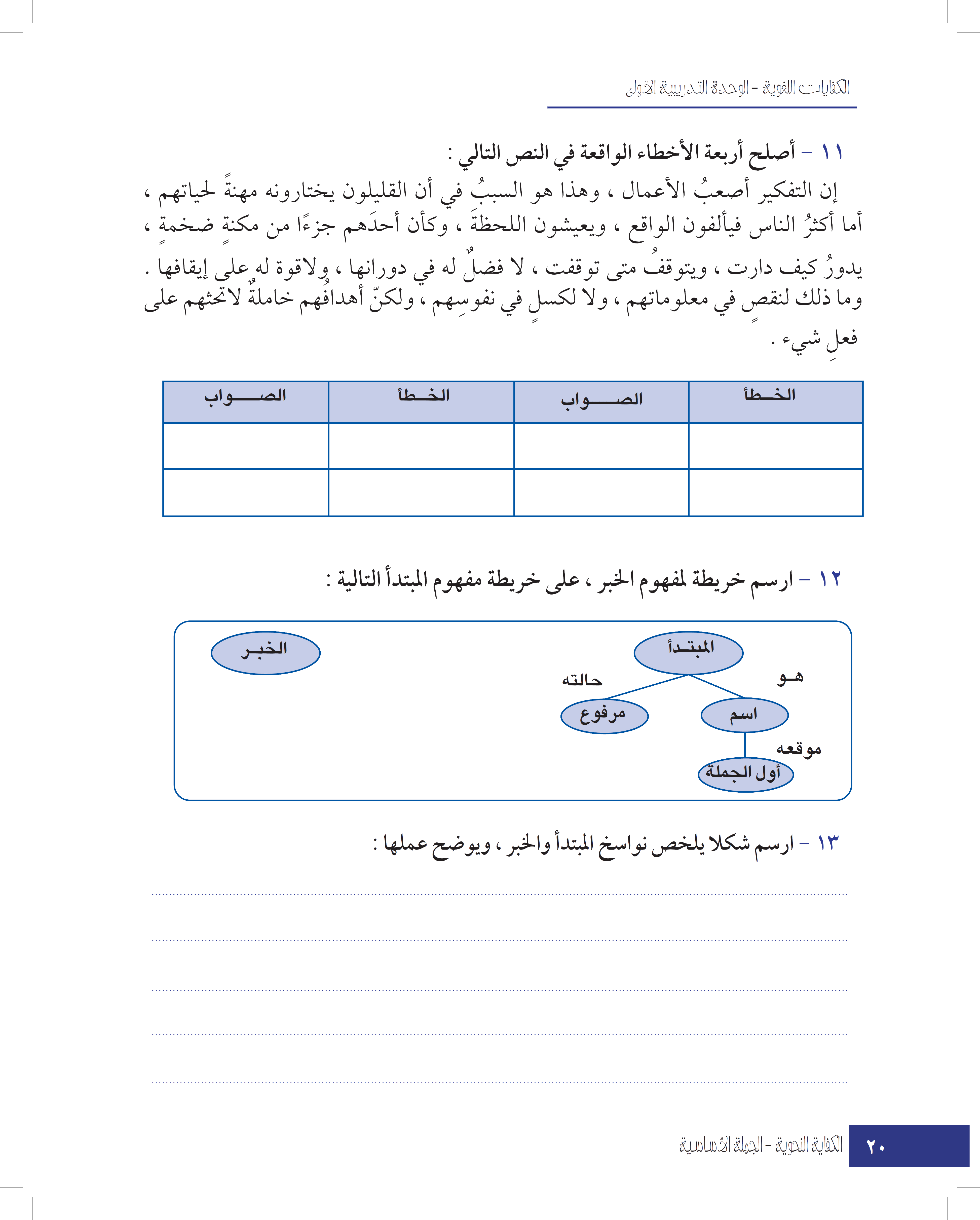 القليلين
القليلون
لا فضلَ
لا فضلٌ
جــــزءٌ
أهدافَــــهم
جــــزءًا
أهدافُــــهم
نشاطات شفهية
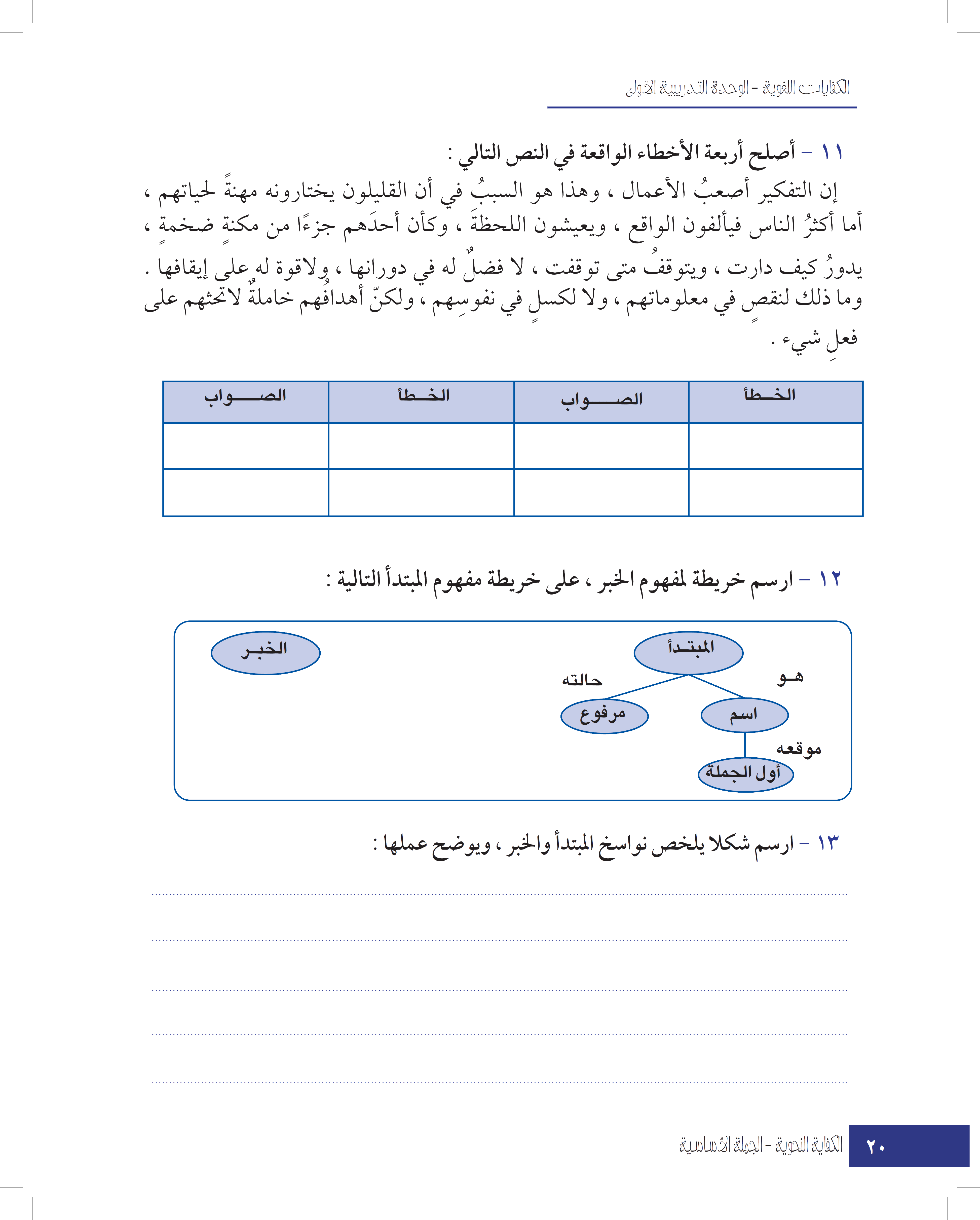 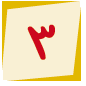 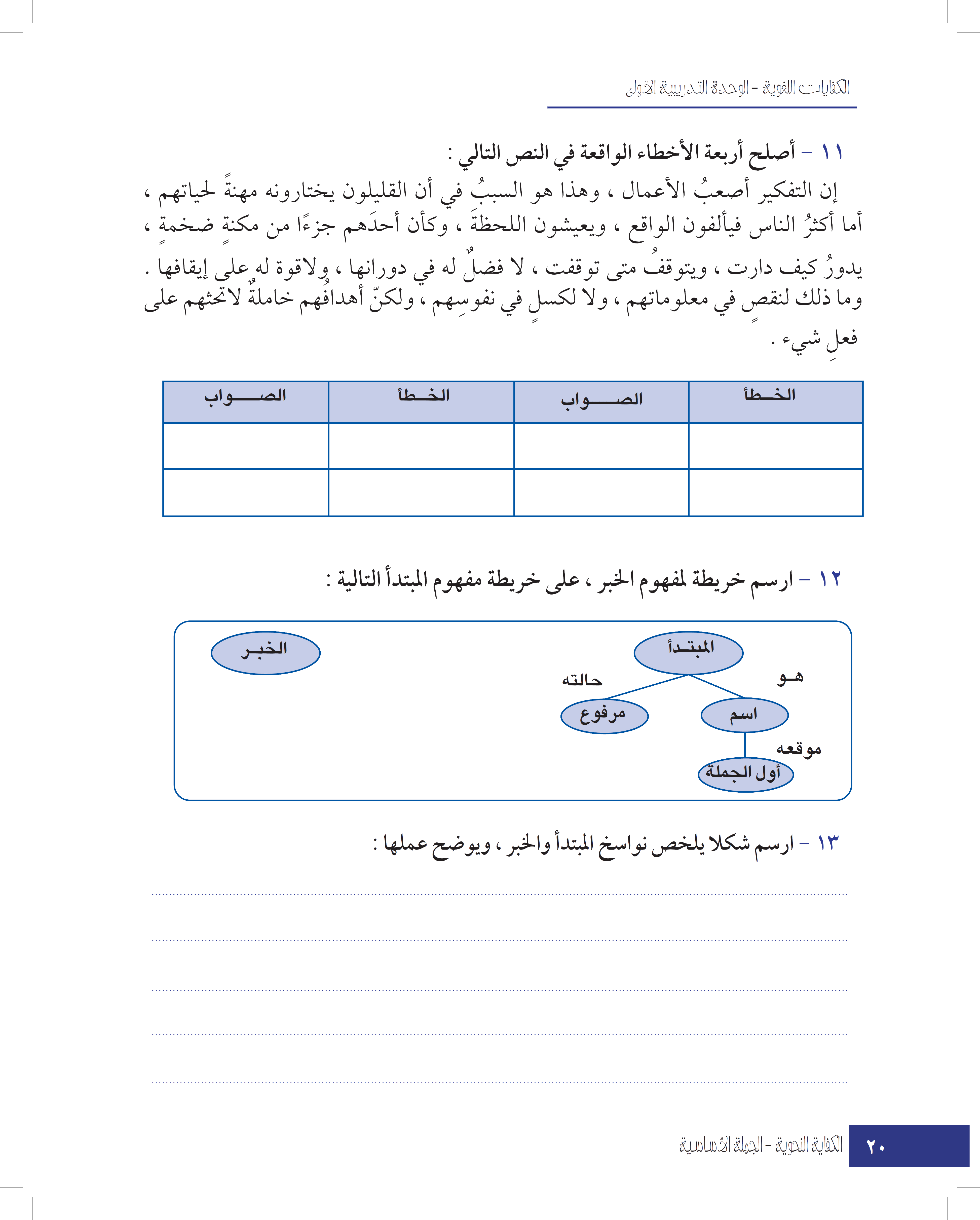 اسم
مرفوع
بعد المبتدأ
نشاطات شفهية
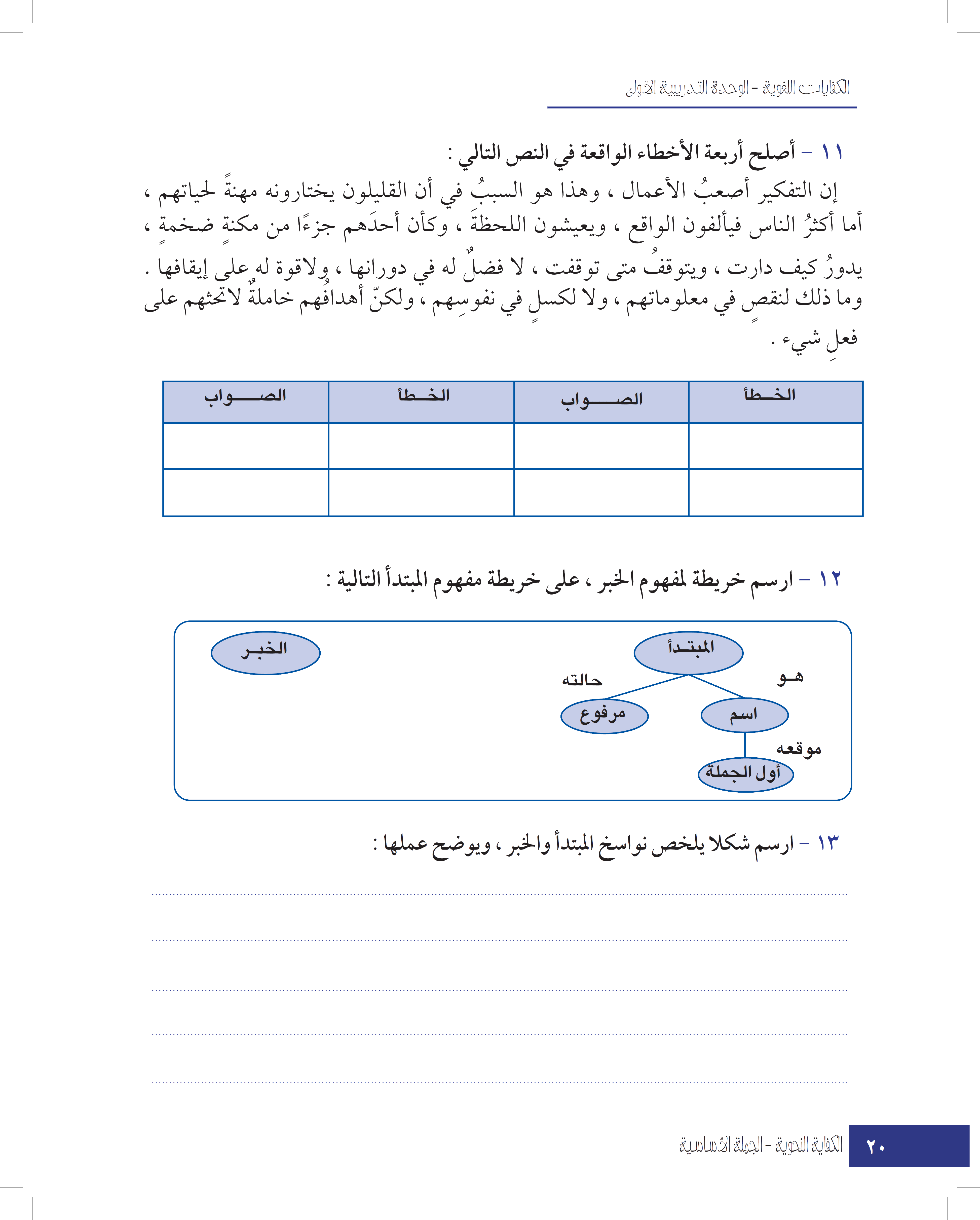 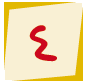 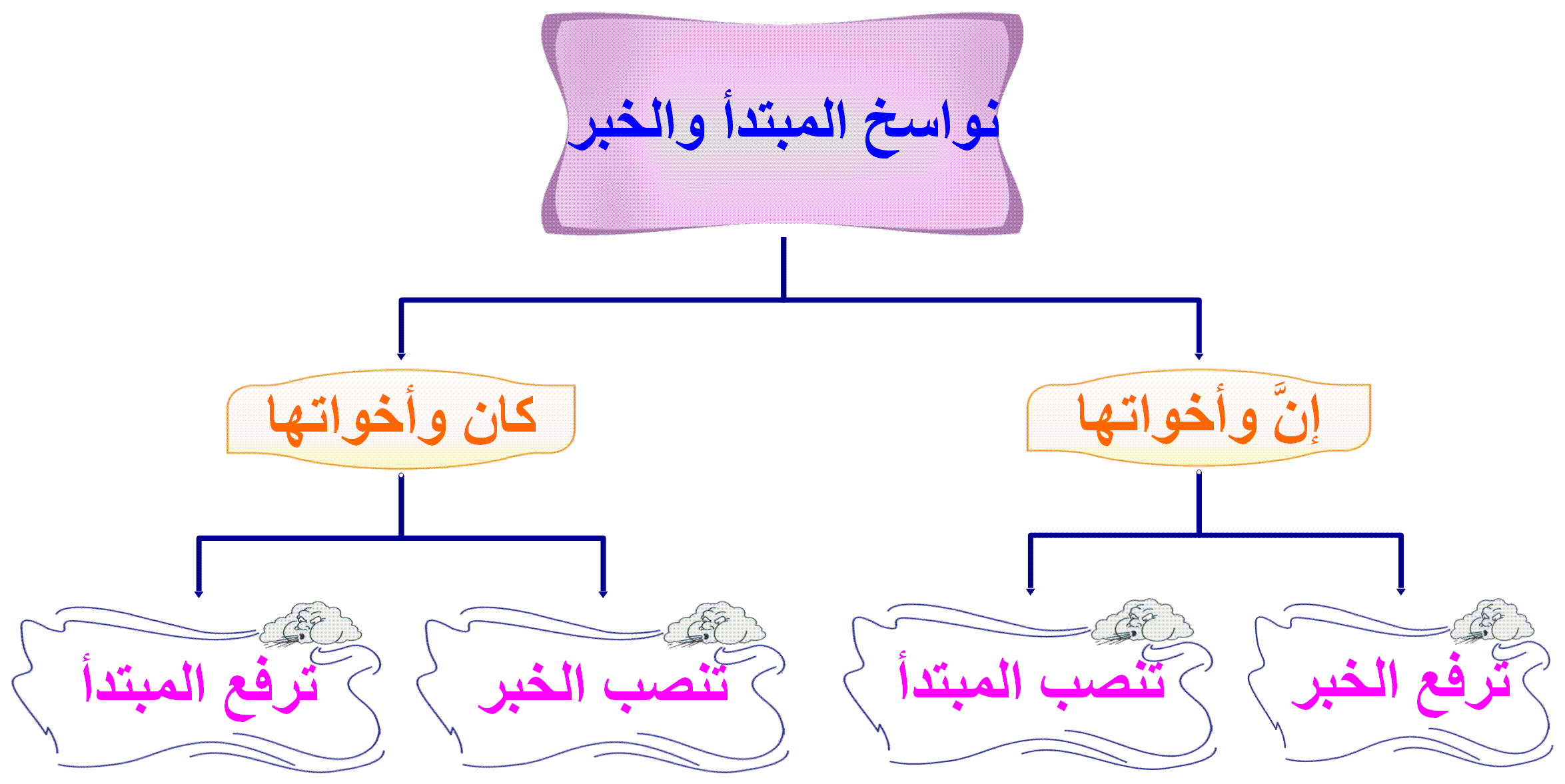 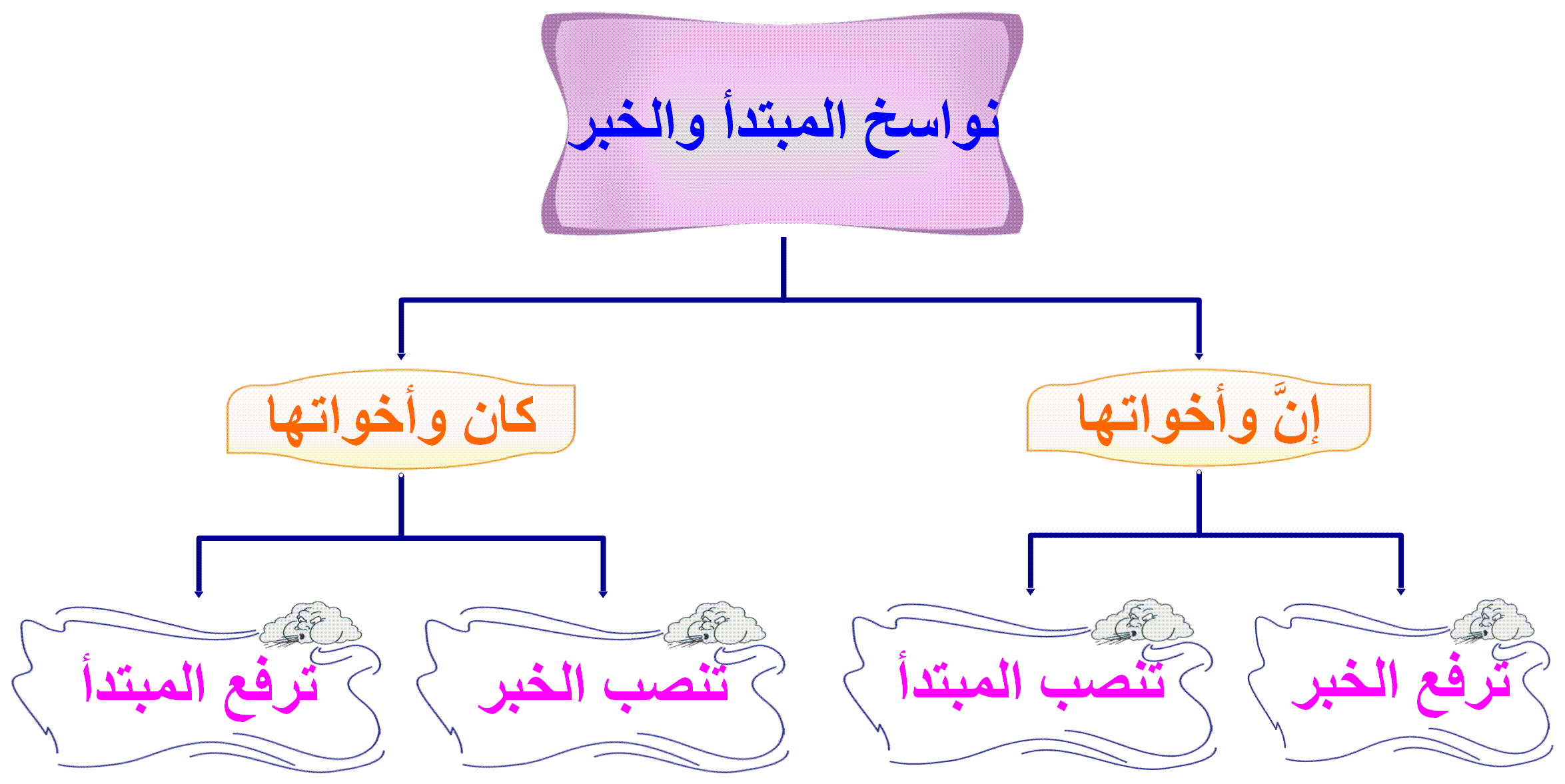 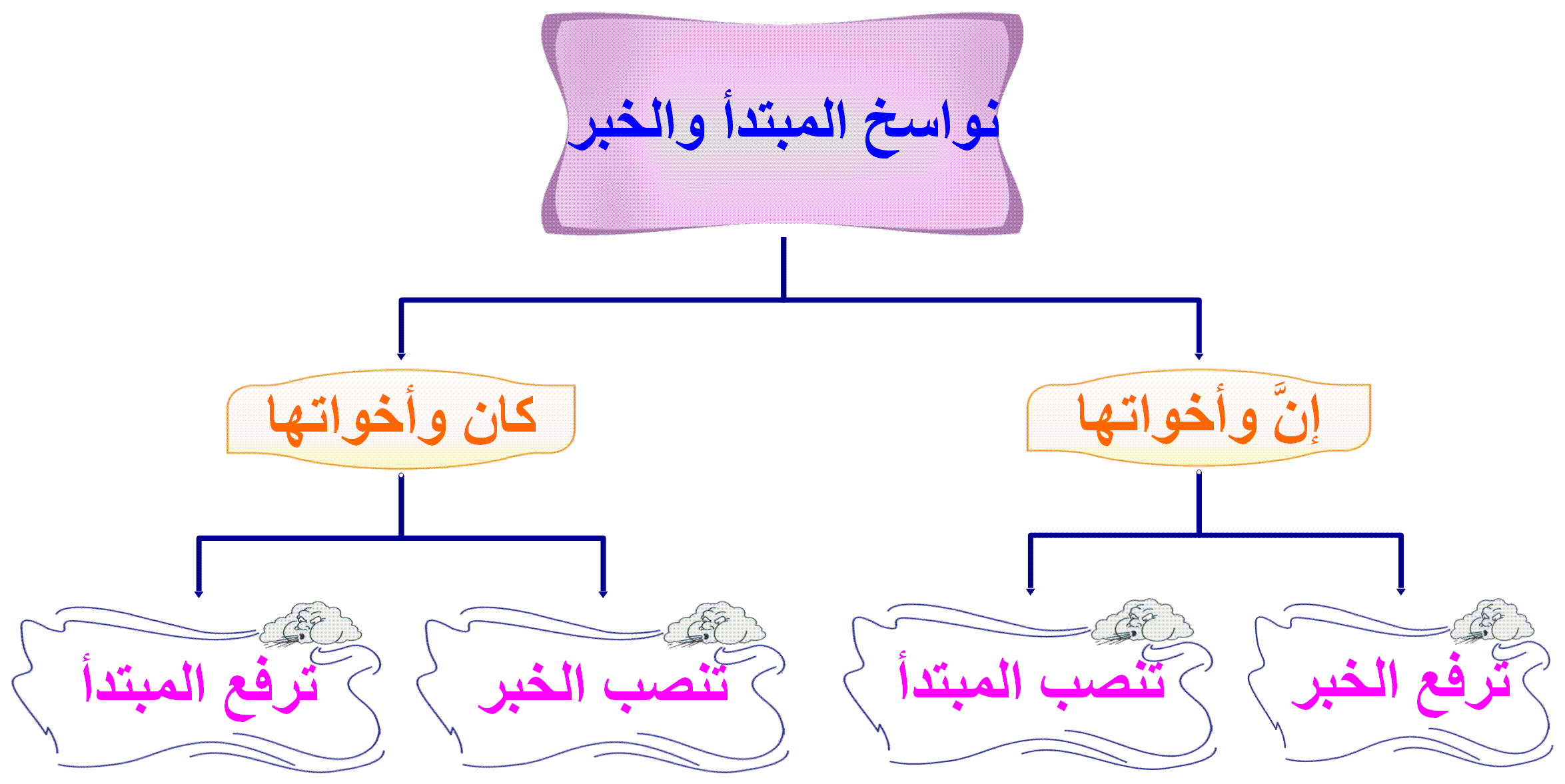 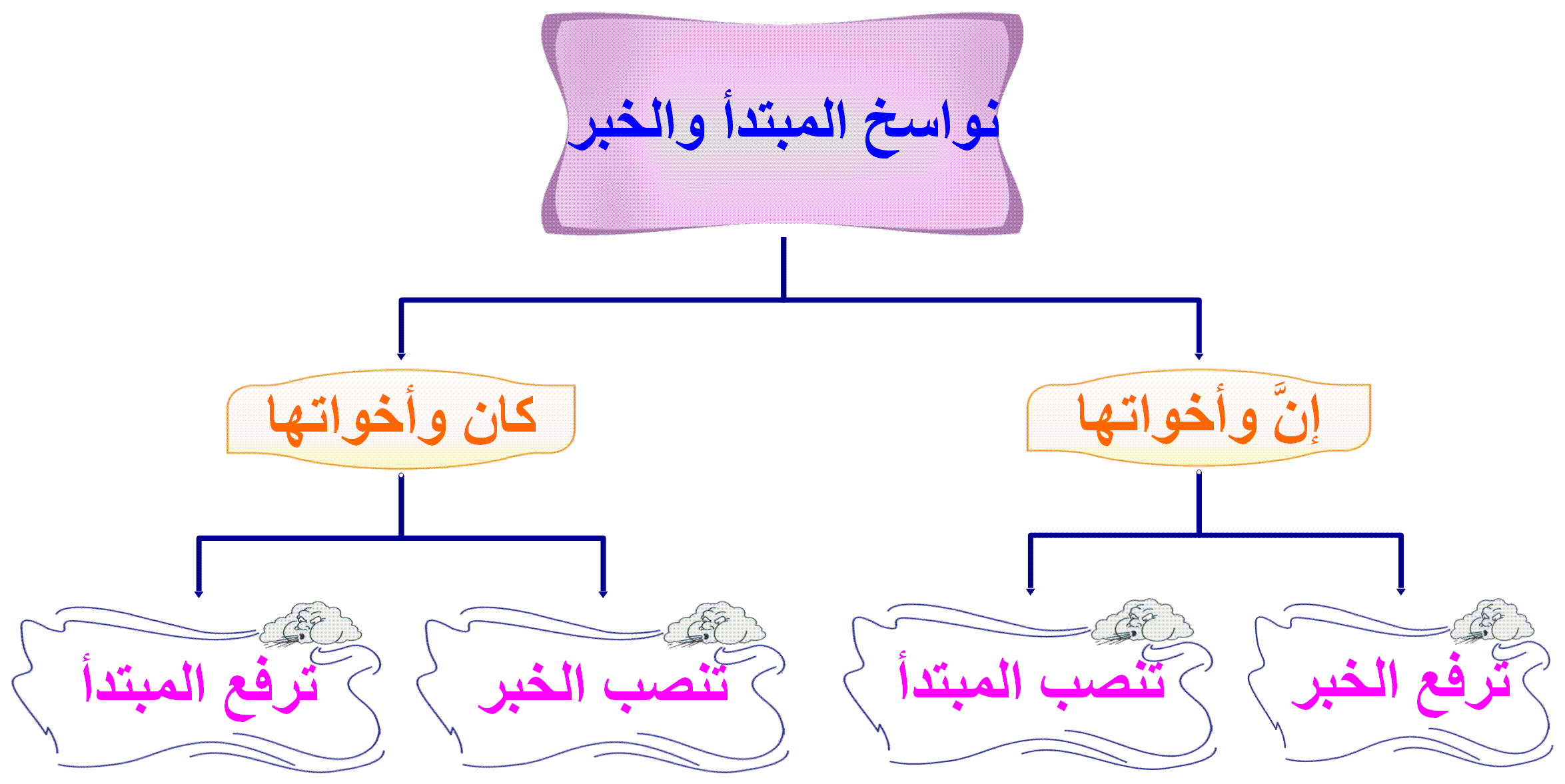 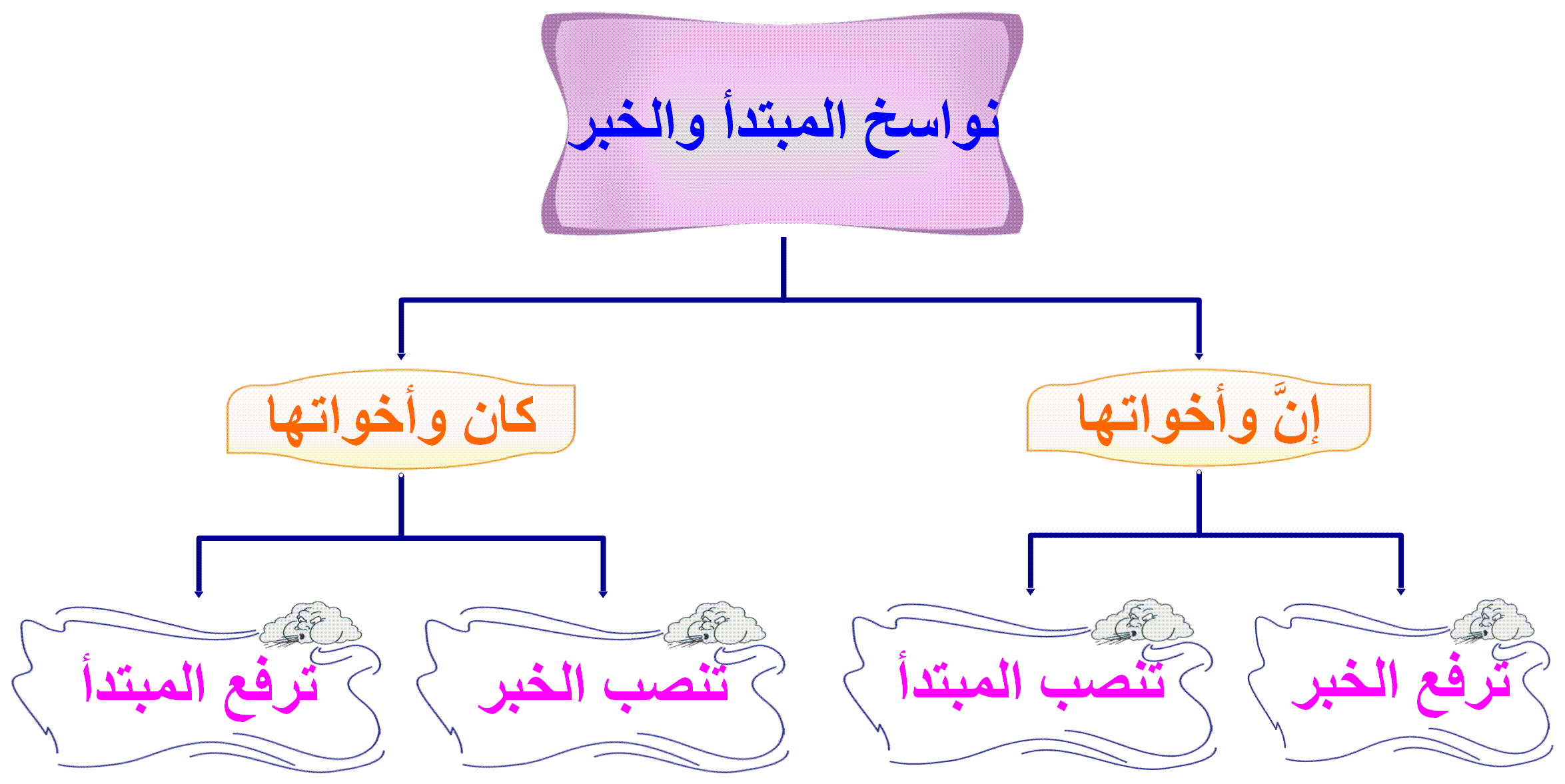 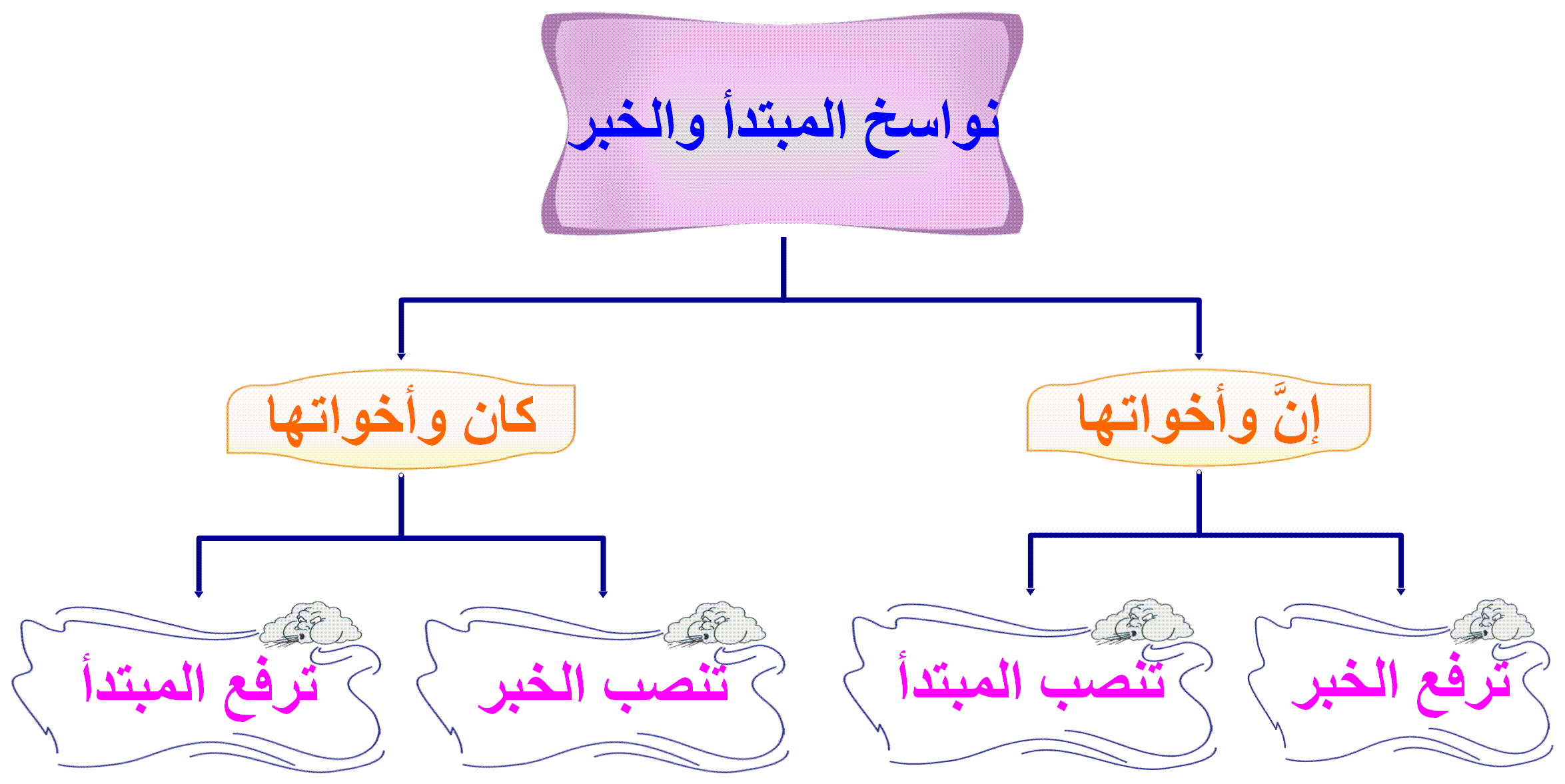 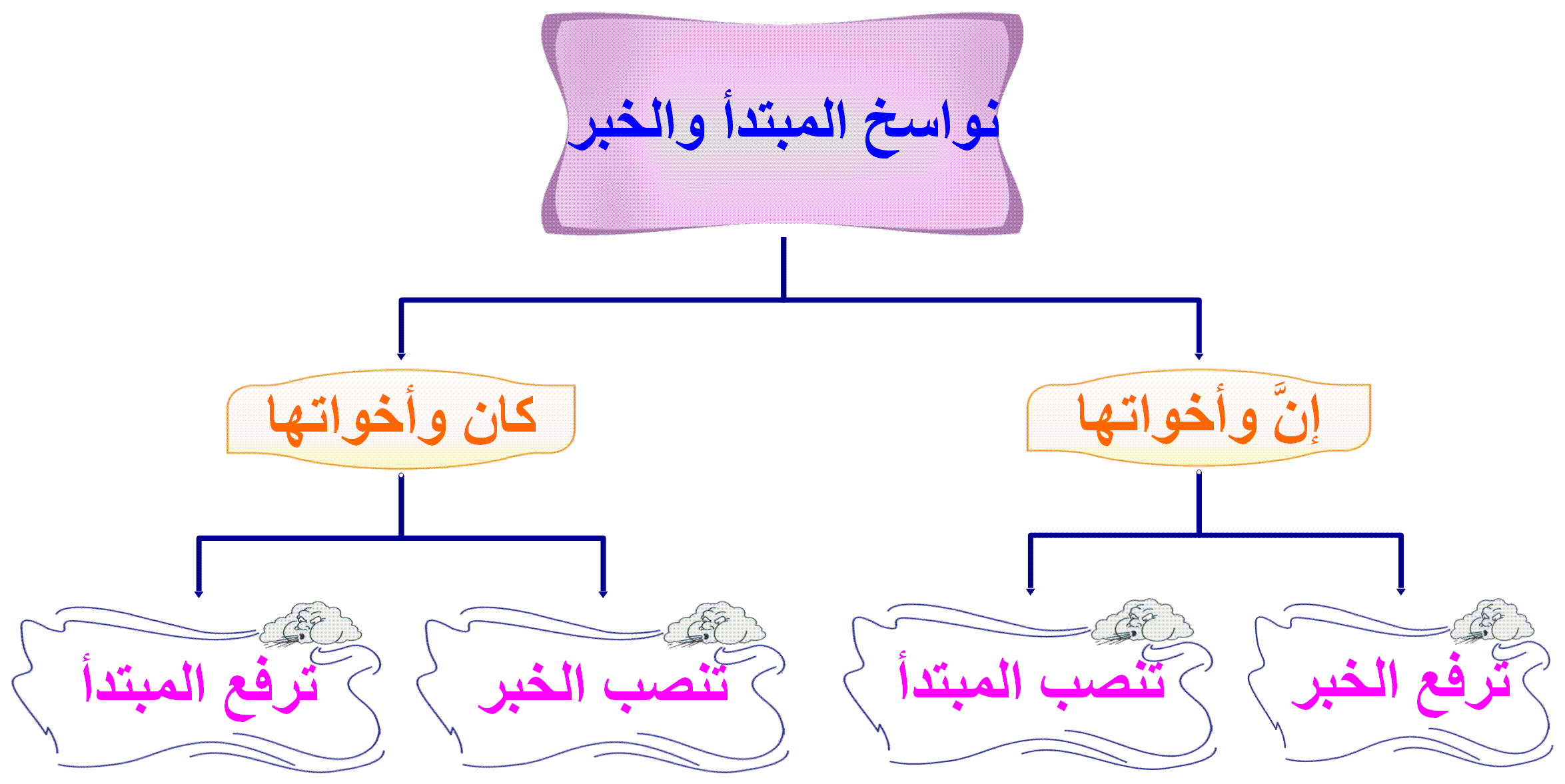 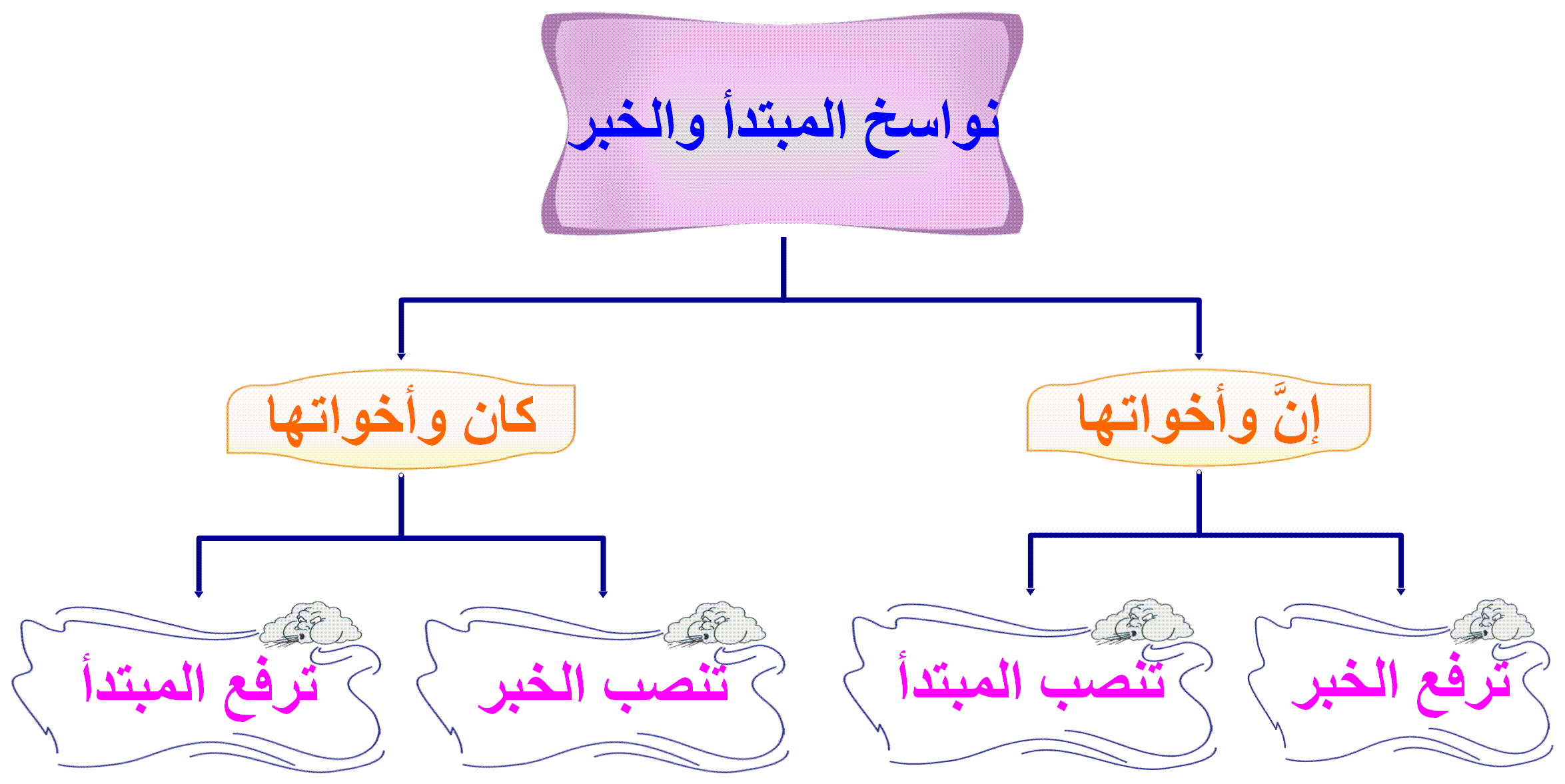 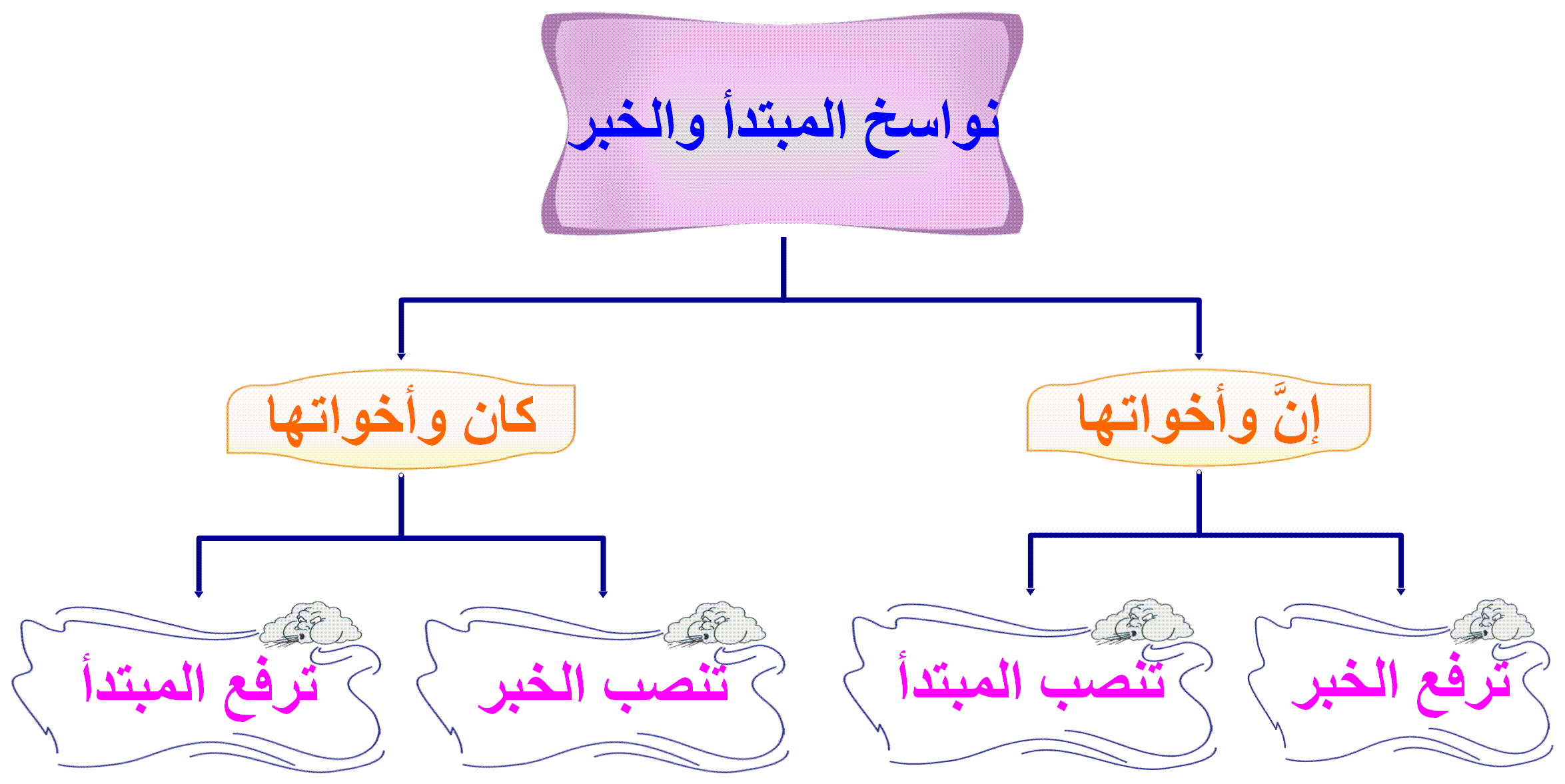 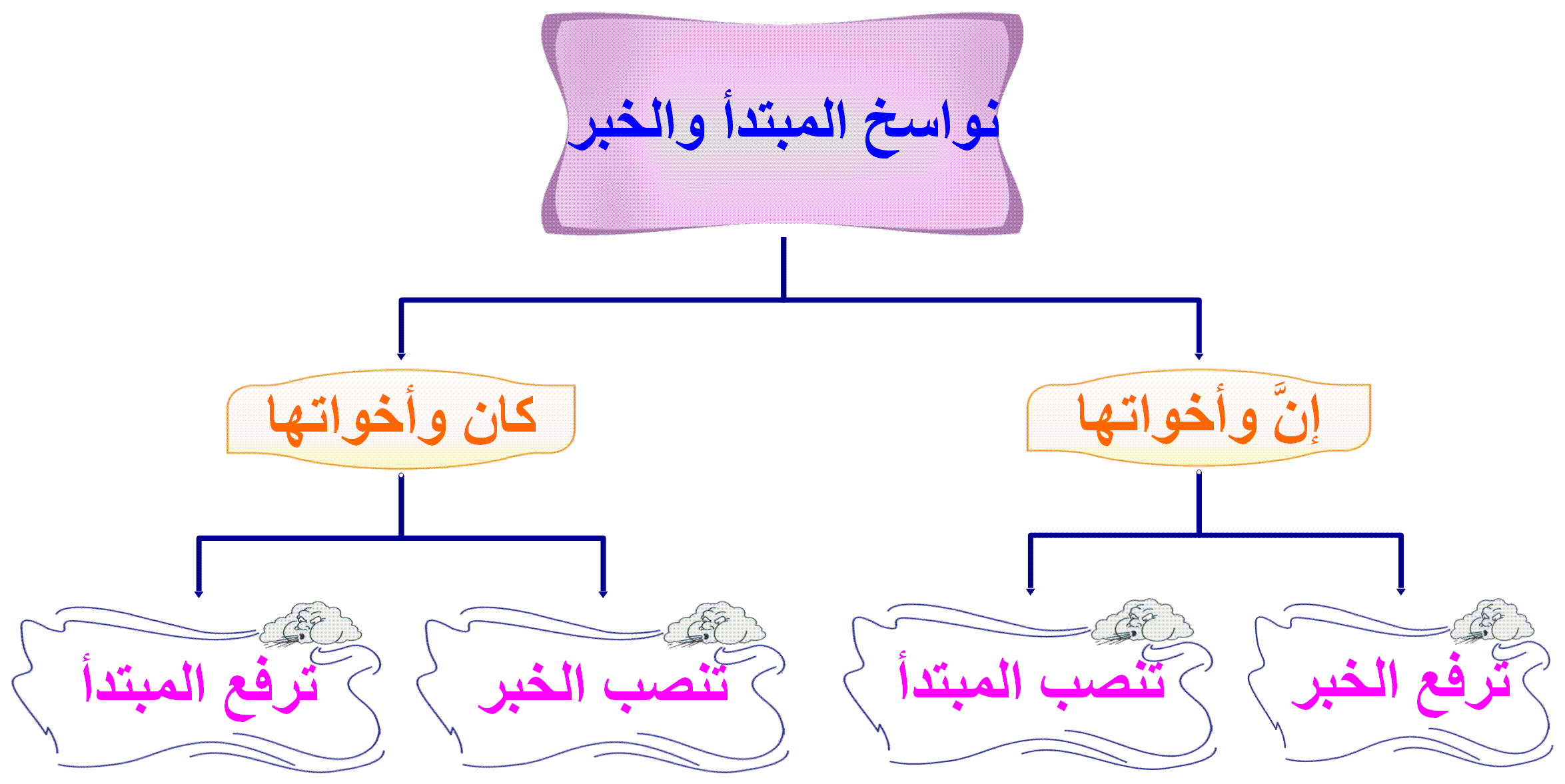 اختبار بنائي
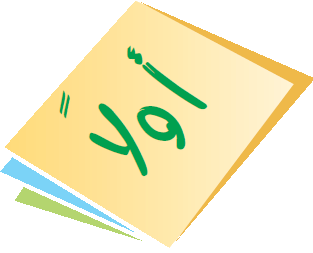 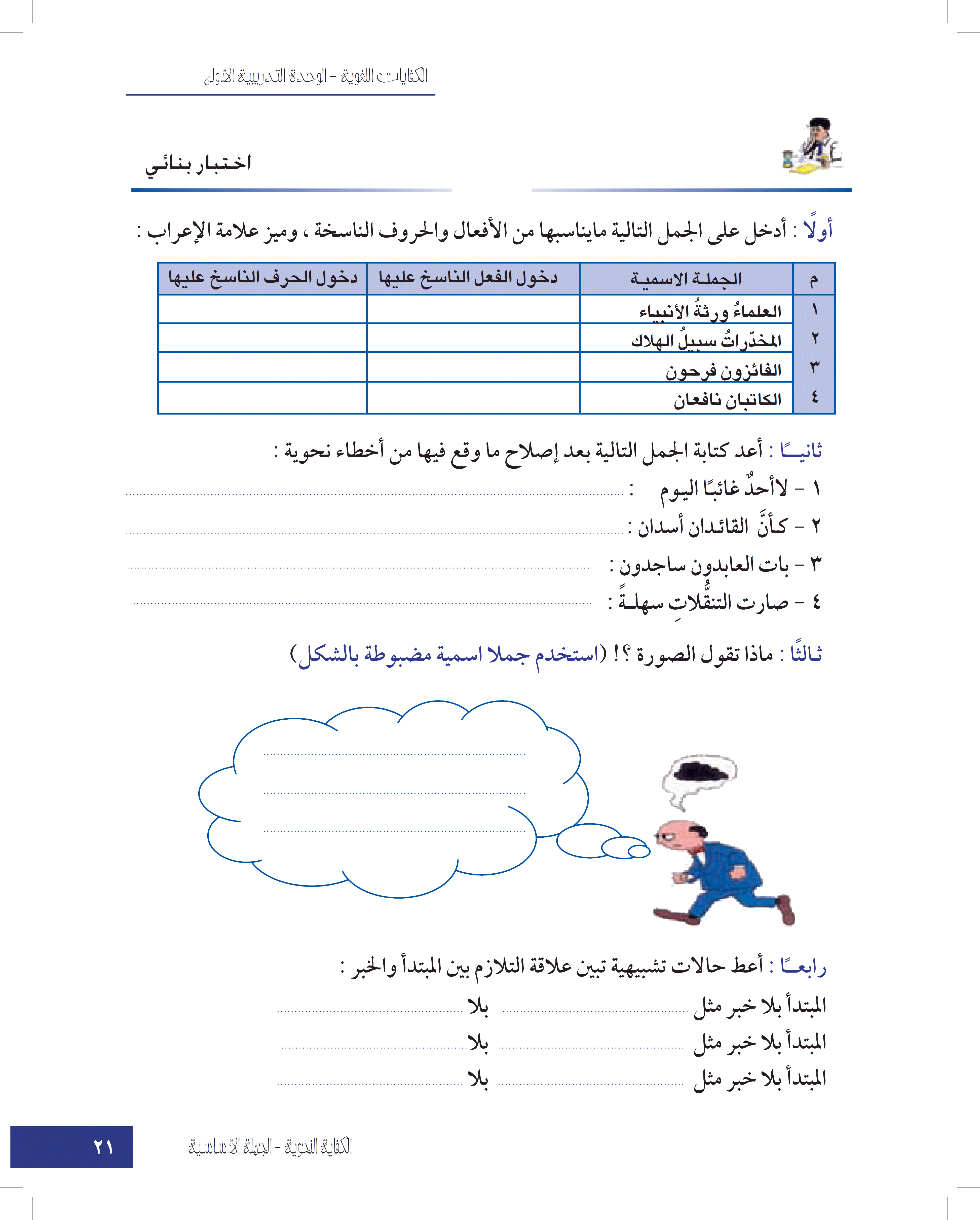 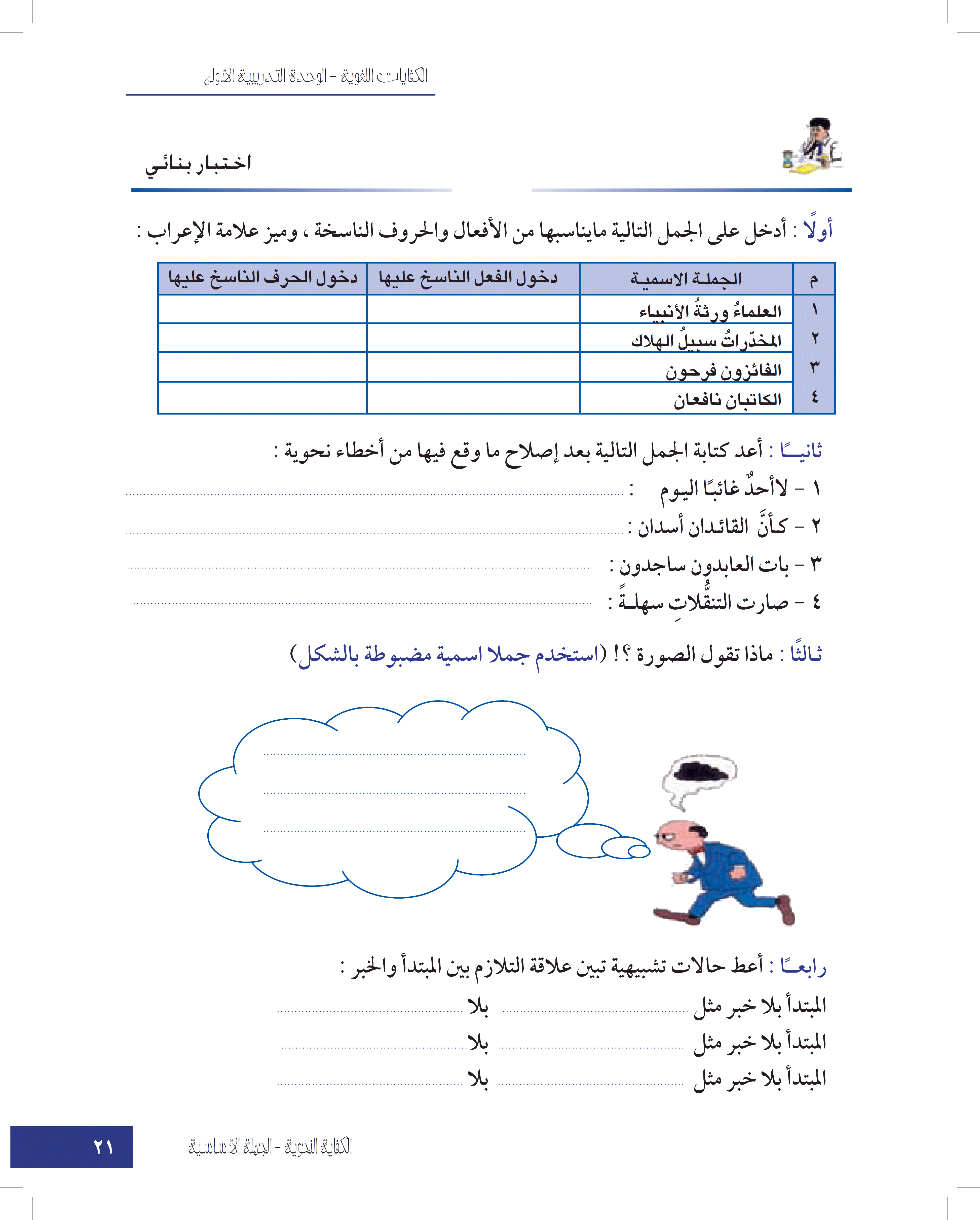 إنَّ العلماءَ ورثةُ الأنبياء
مازال العلماءُ ورثةَ الأنبياء
كأنَّ المخدراتِ سبيلُ الهلاك
كانت المخدراتُ سبيلَ الهلاك
لعل الفائزين فرحون
أصبح الفائزون فرحين
ليت  الكاتبين نافعان
ليس الكاتبان نافعين
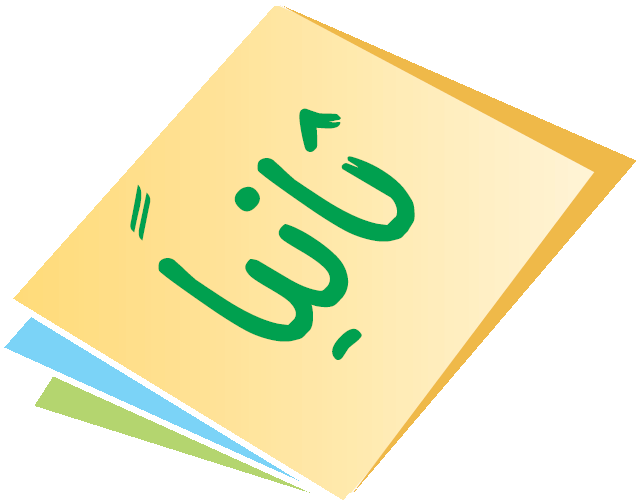 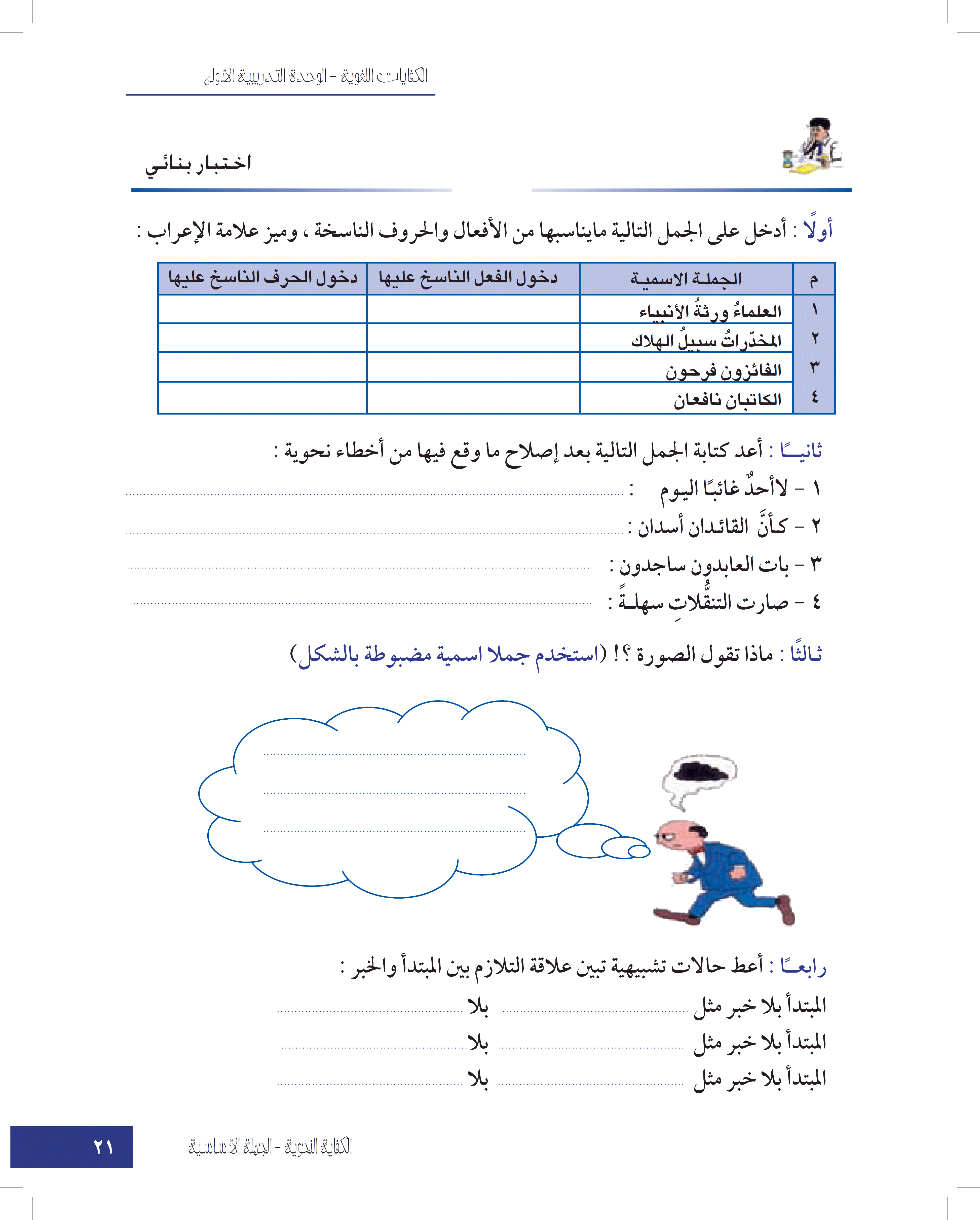 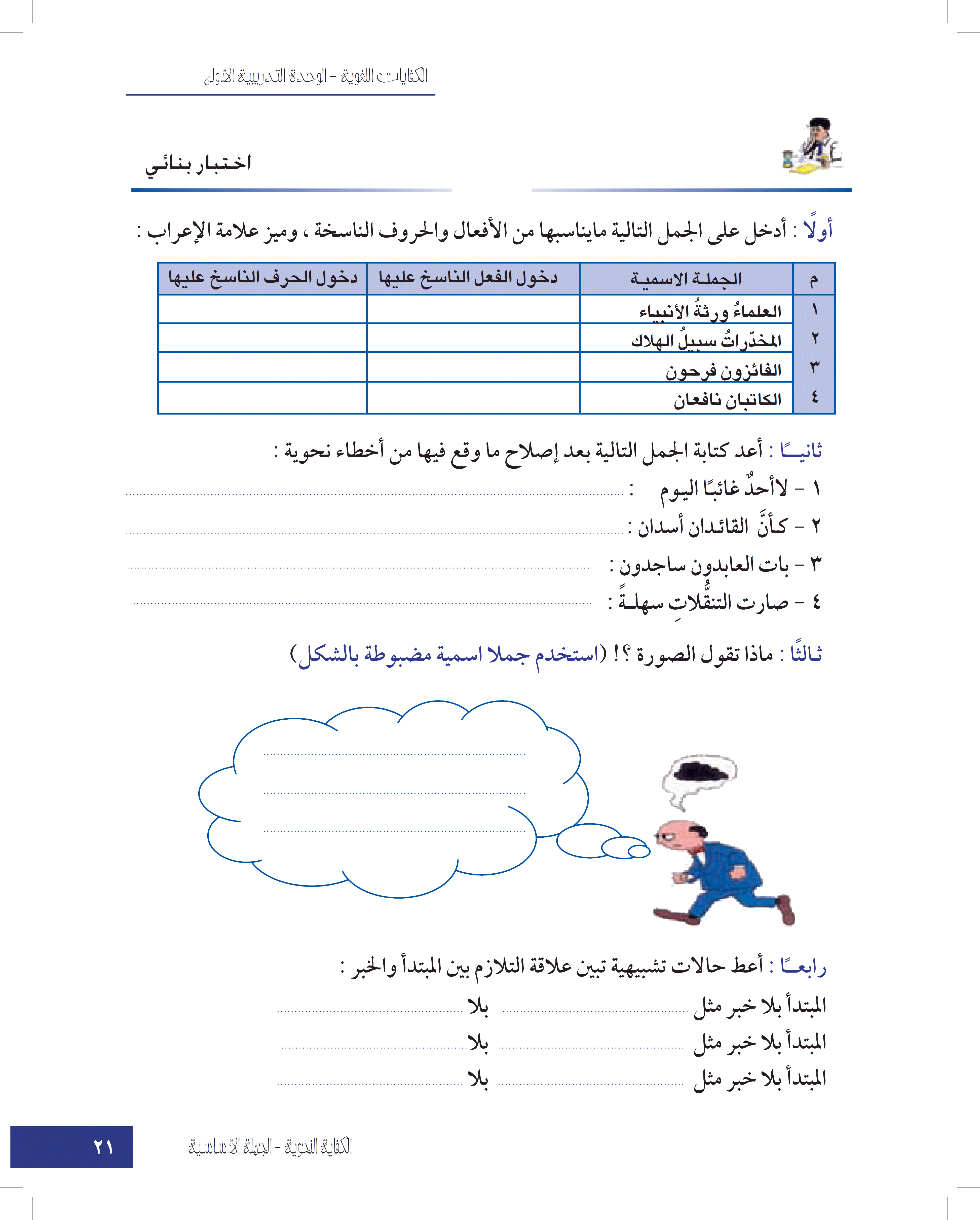 لا أحدًا غائبٌ اليوم .
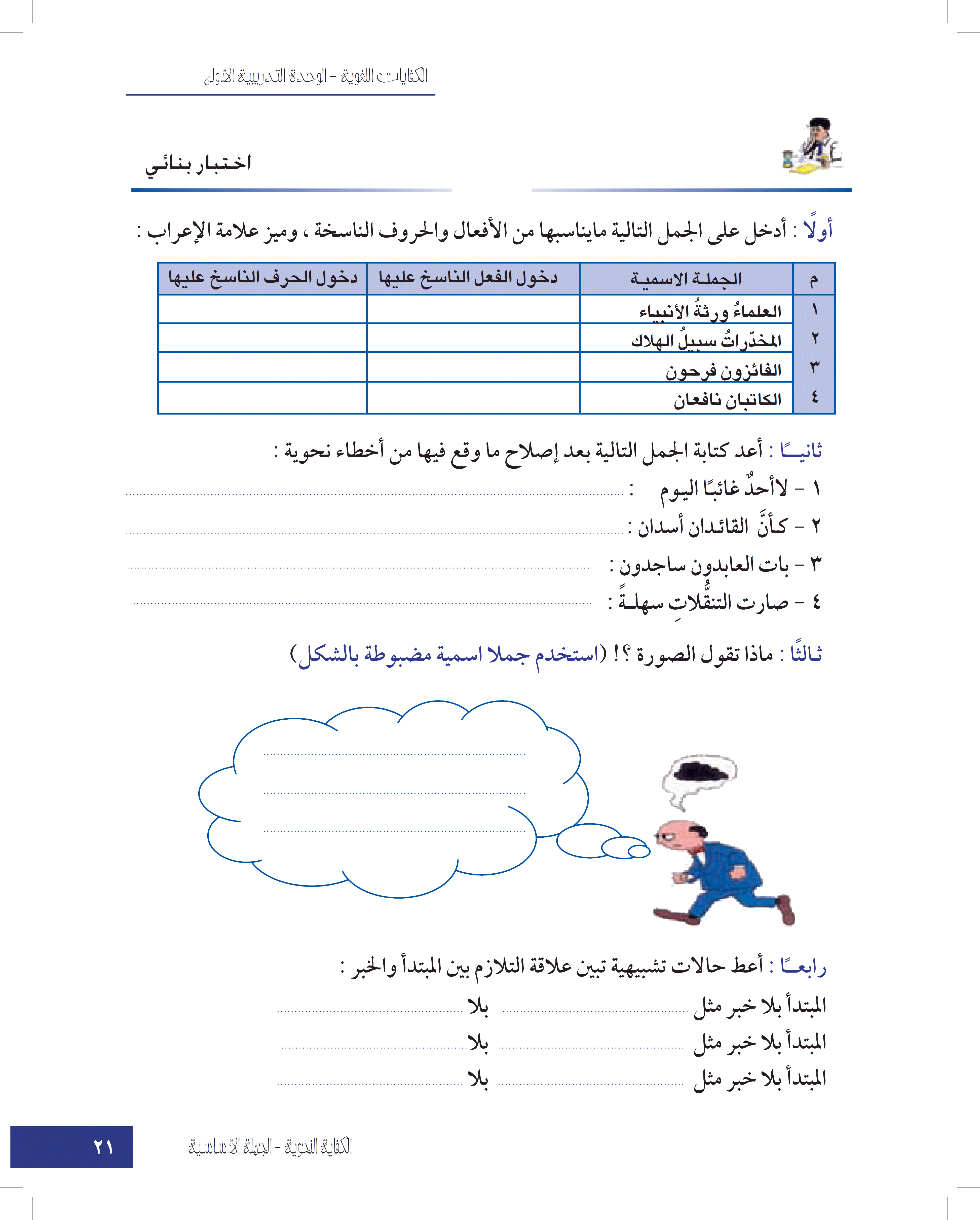 كأن القائدين أسدان .
بات العابدون ساجدون .
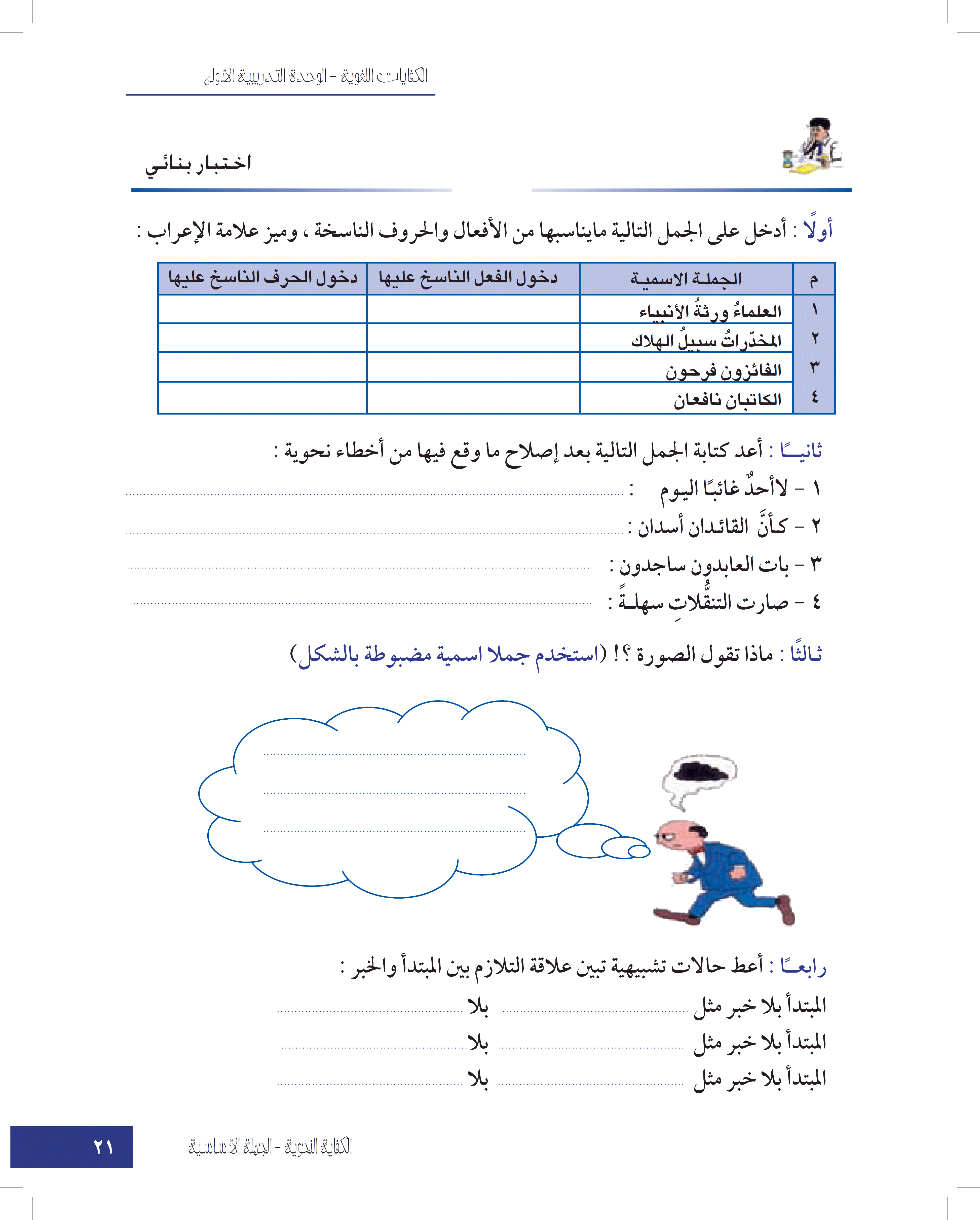 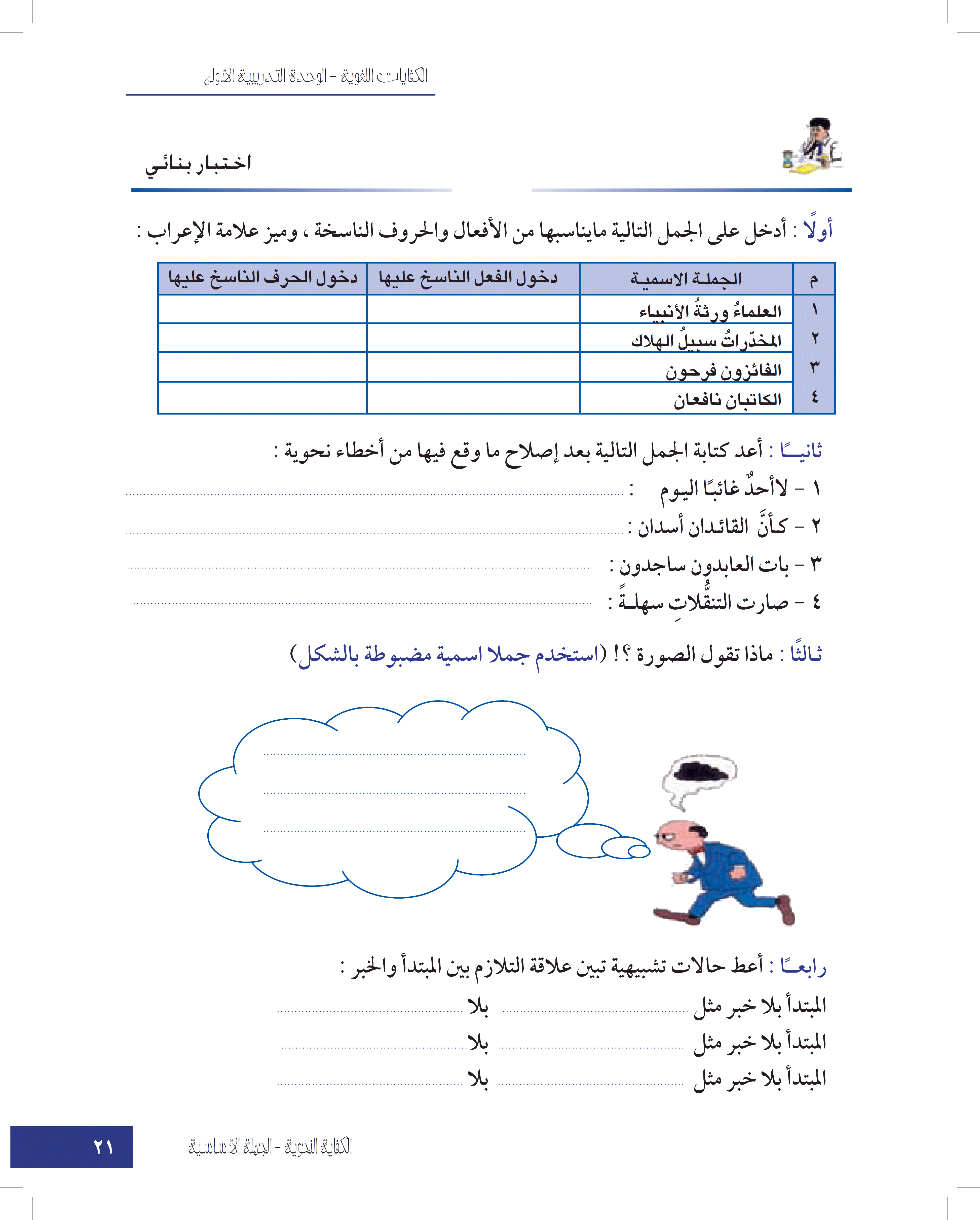 صارت التنقلاتُ سهلةً .
اختبار بنائي
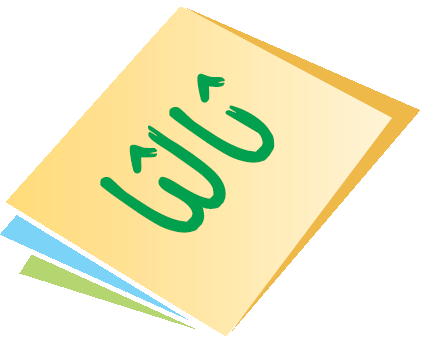 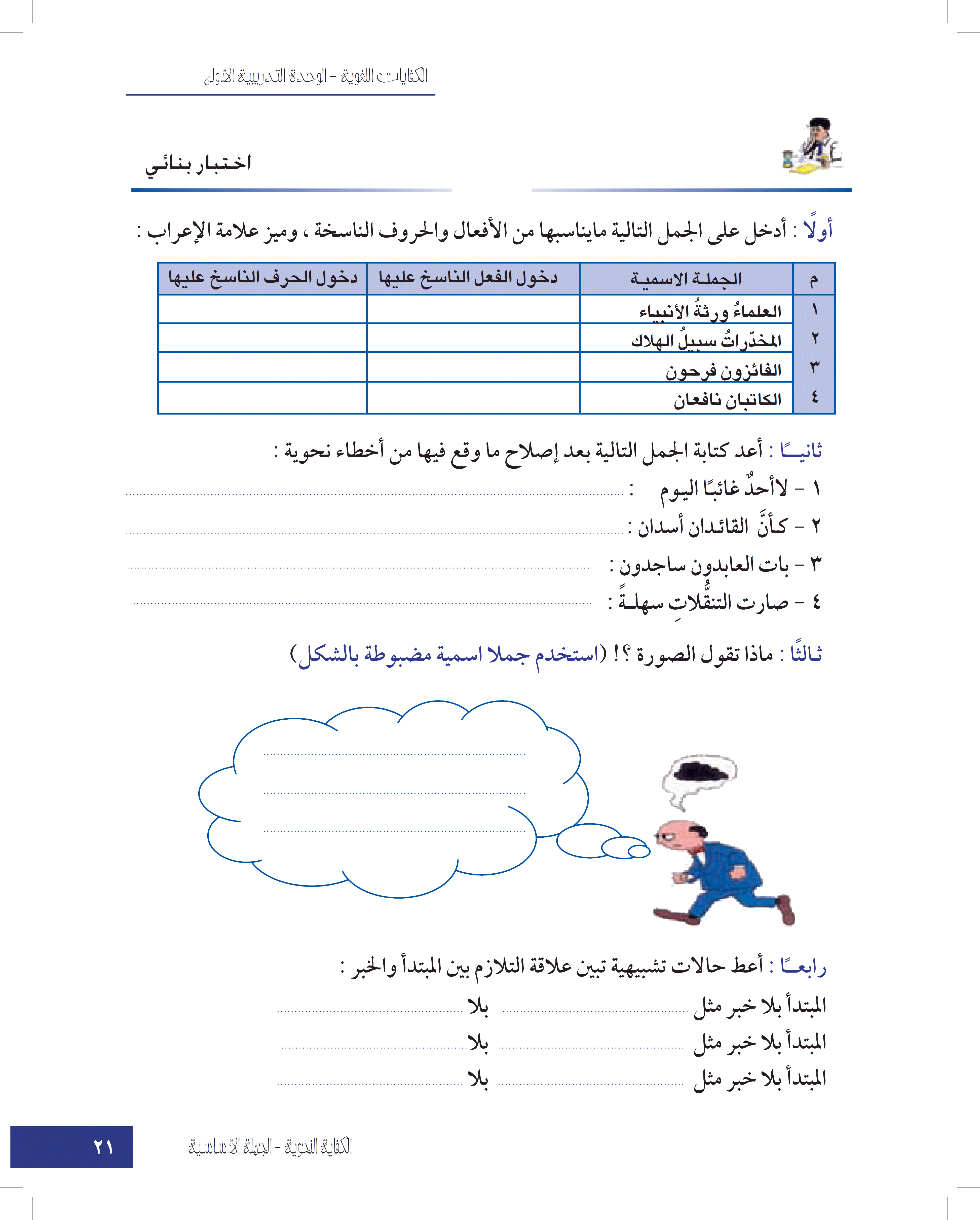 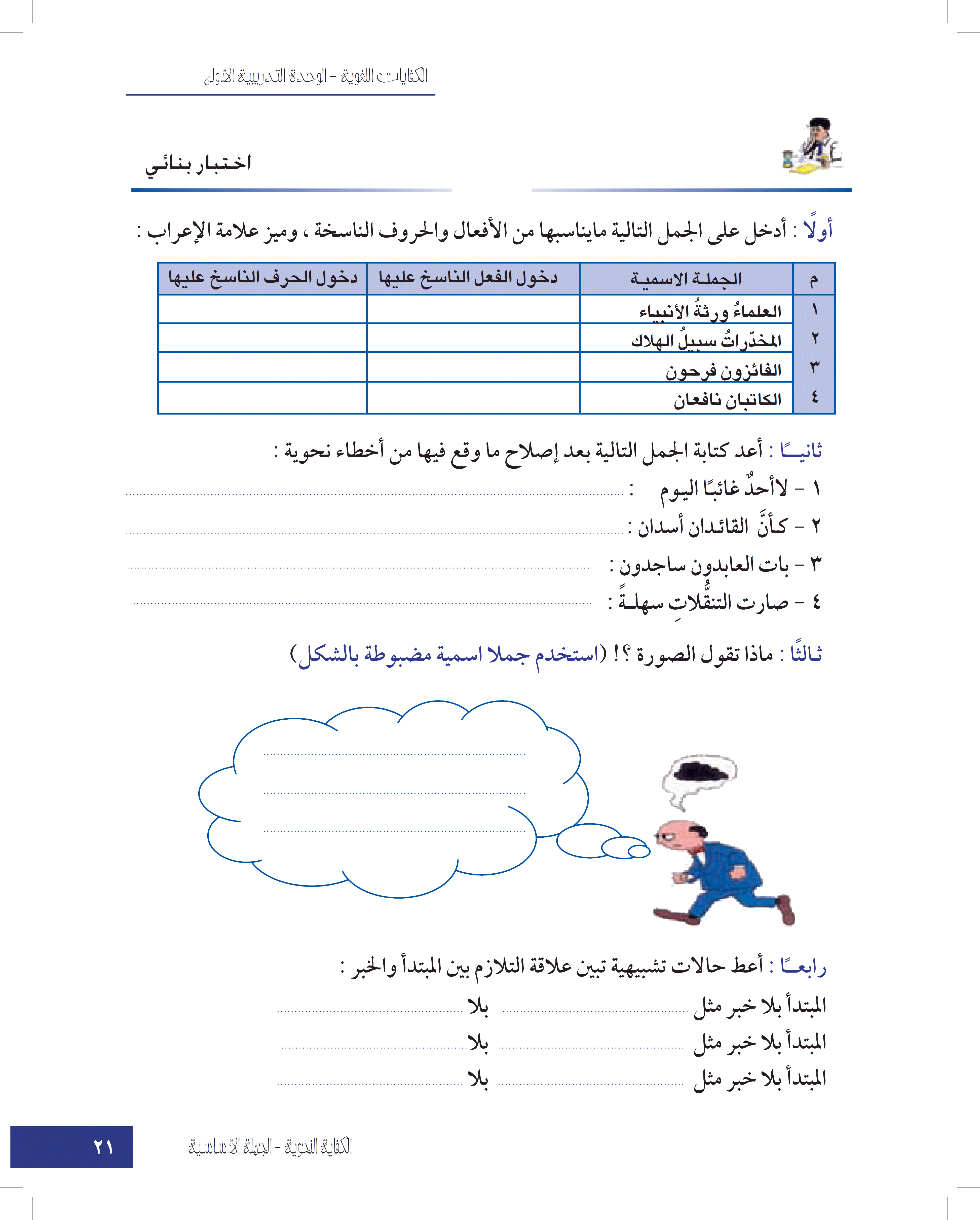 لعل الإنسانَ لا يتعجل، فإنَّ العجلة من الشيطان، فلقد كان الإنسانُ عجولاً، فليت كلَّ إنسانٍ يتريث ولا يتعجل .
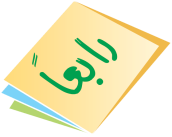 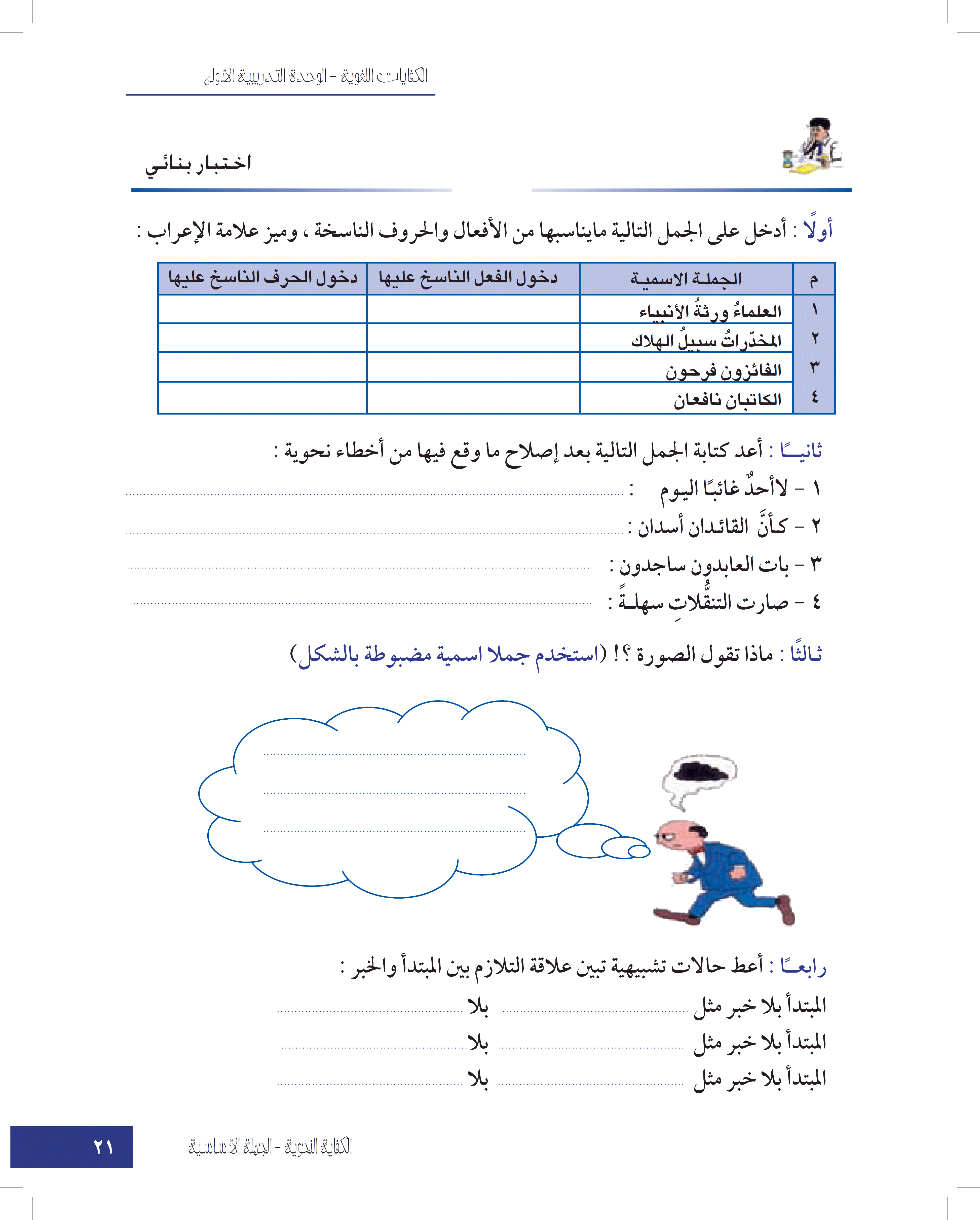 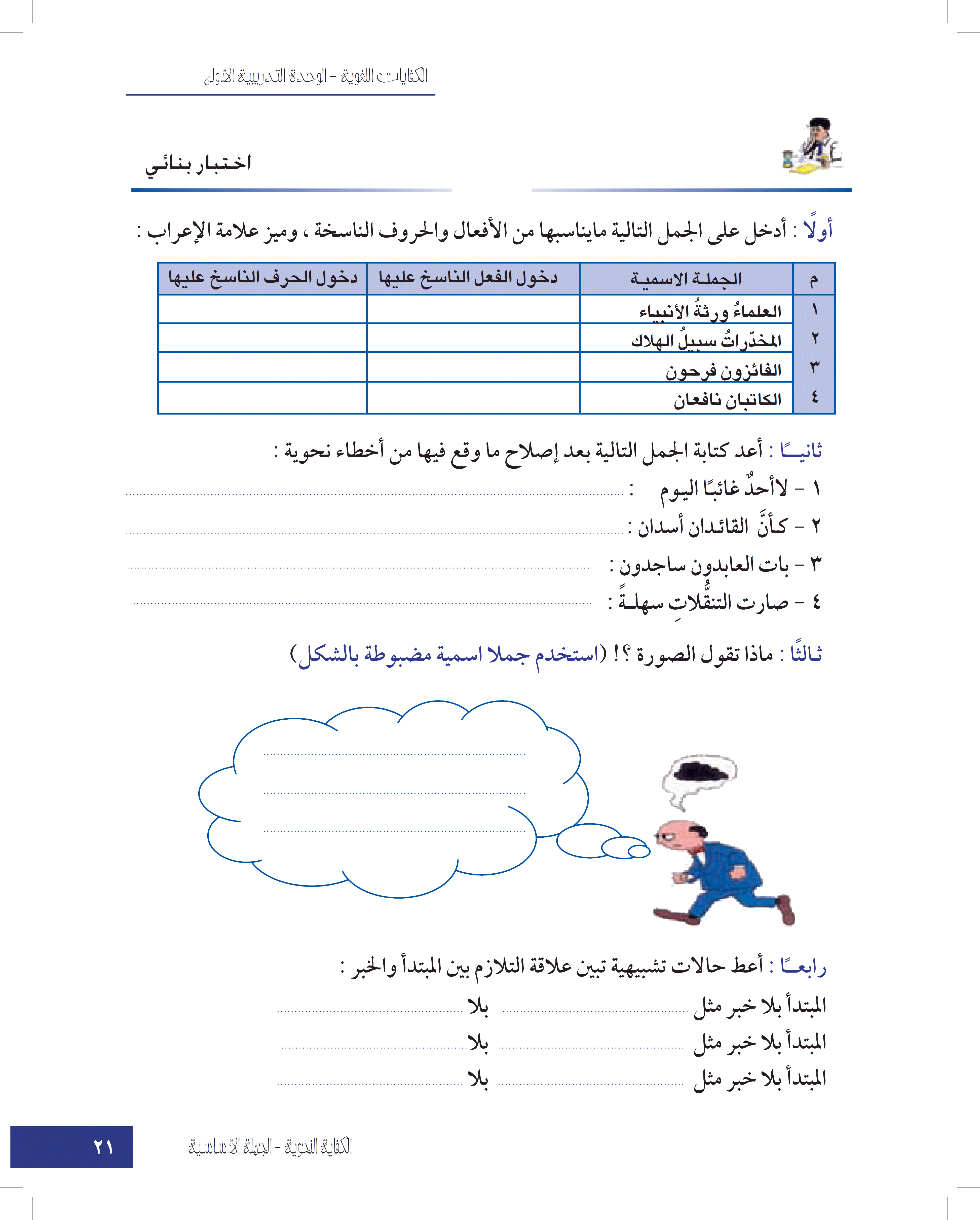 فاعل
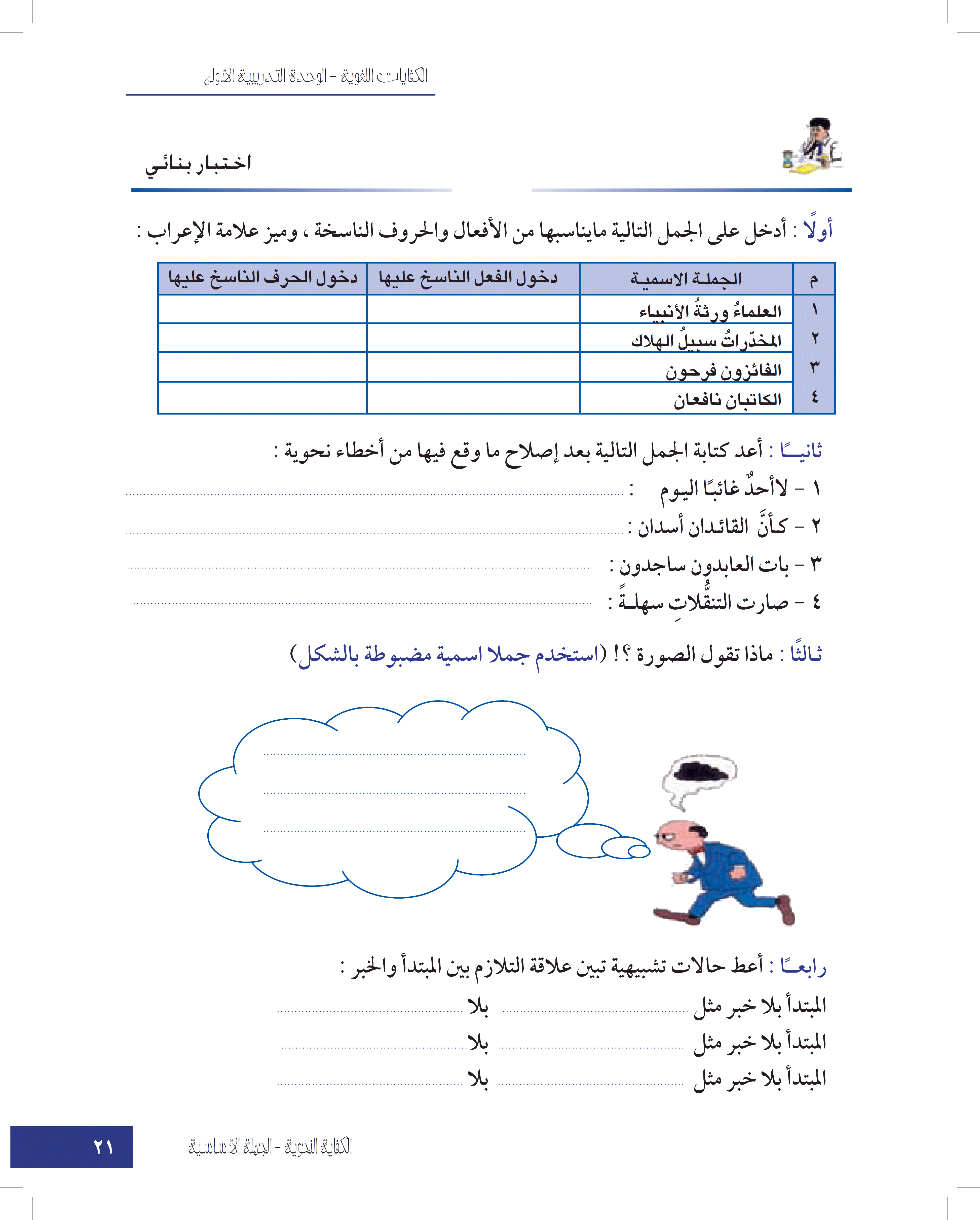 الفعل
صاحب
الحال
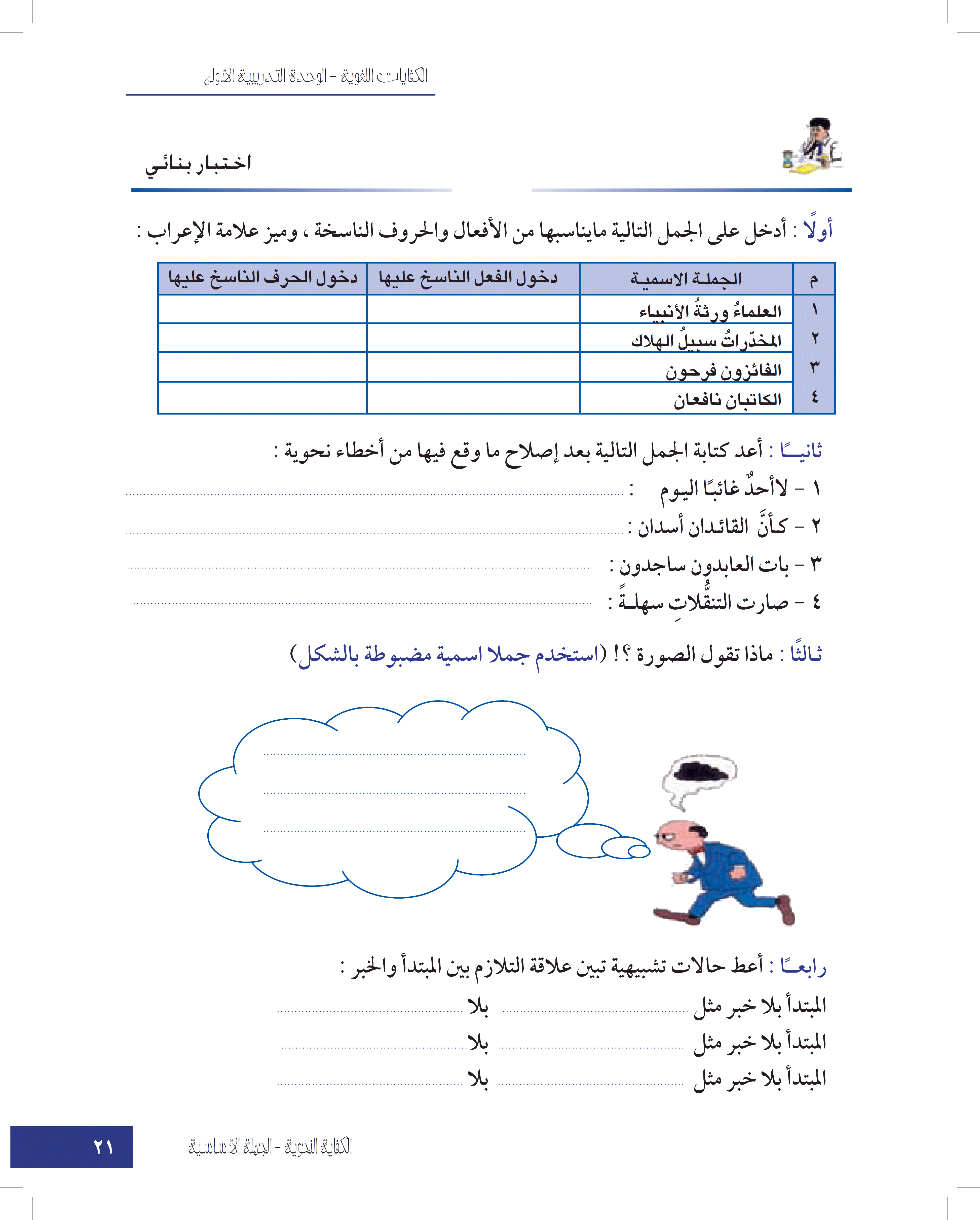 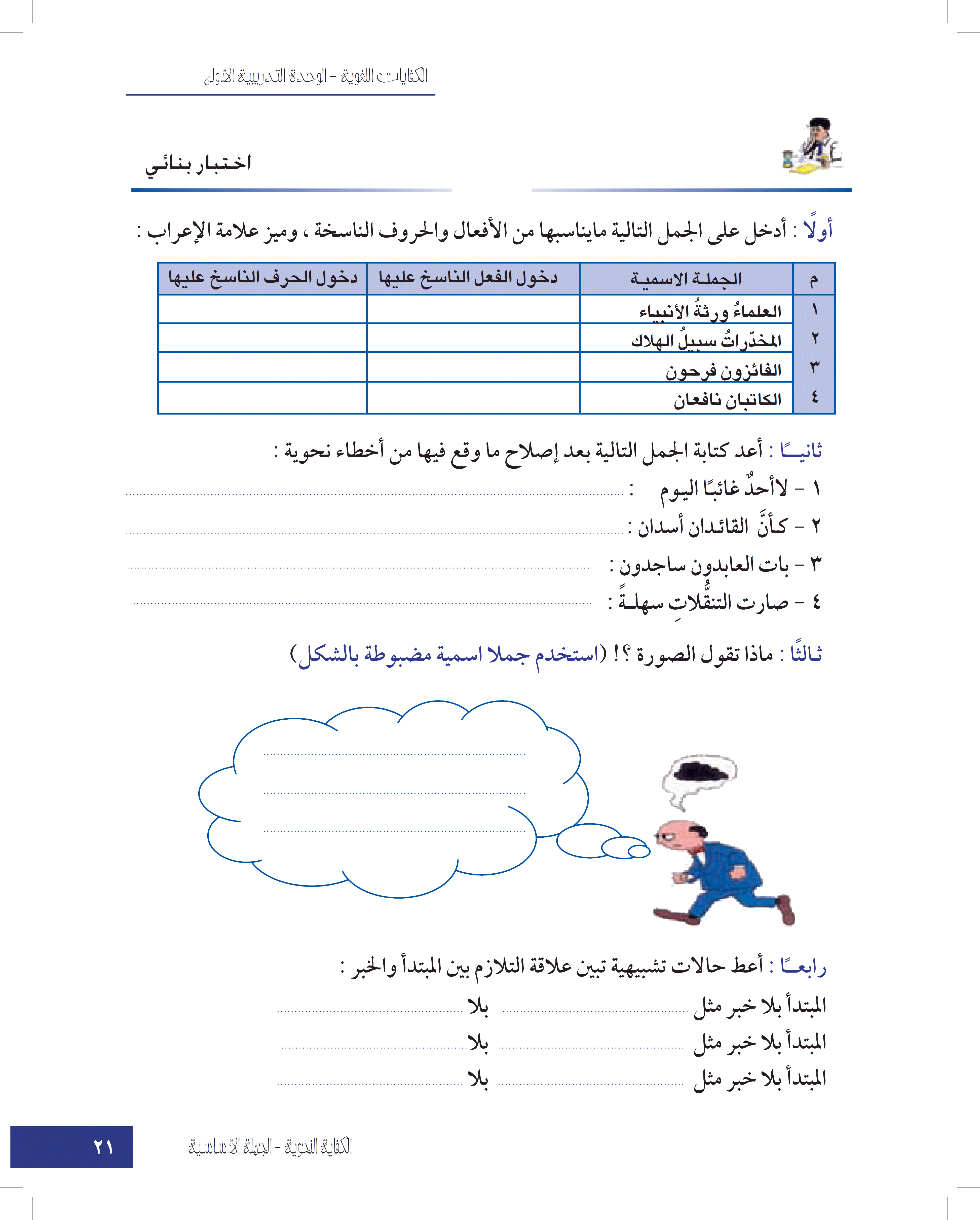 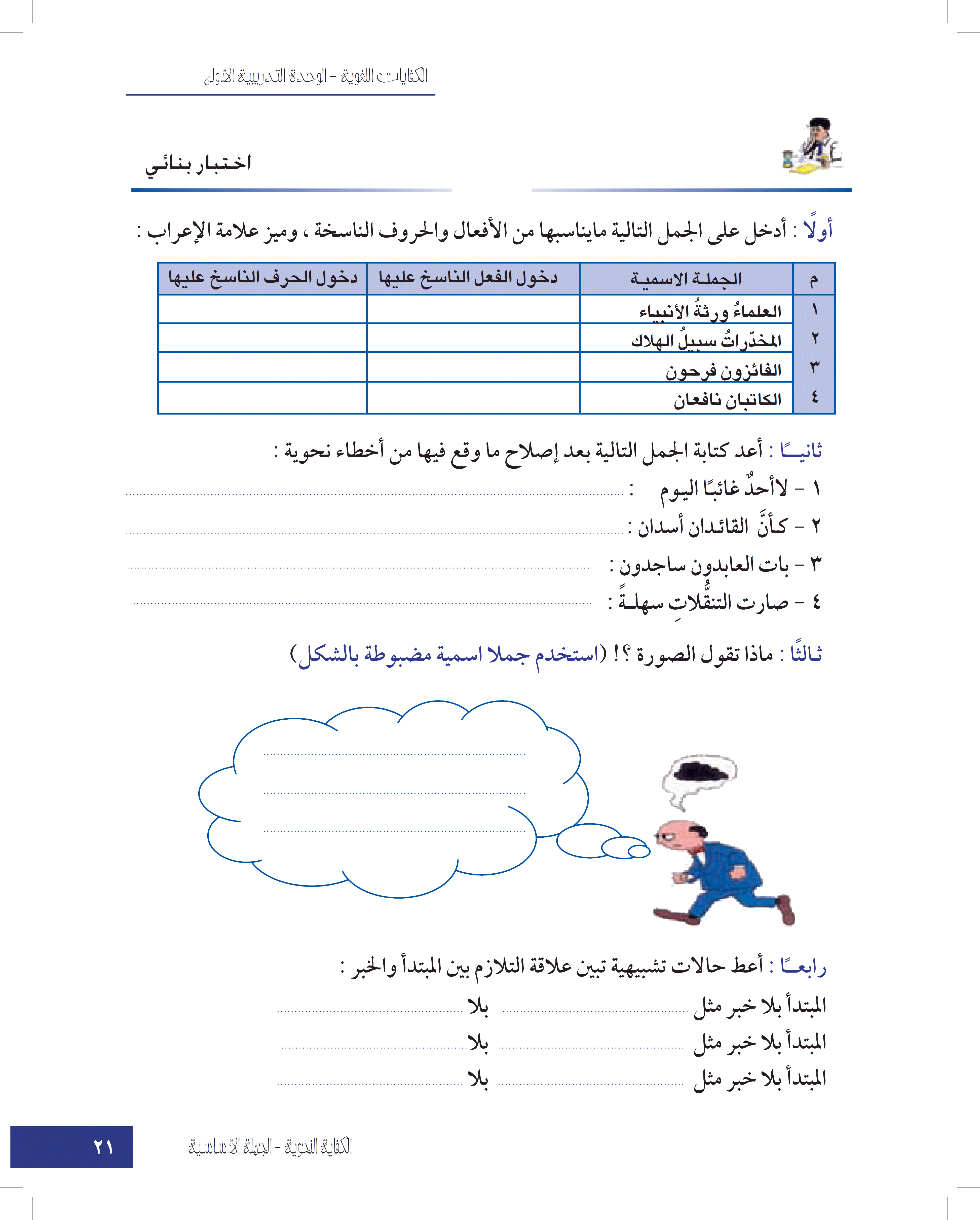 موصوف
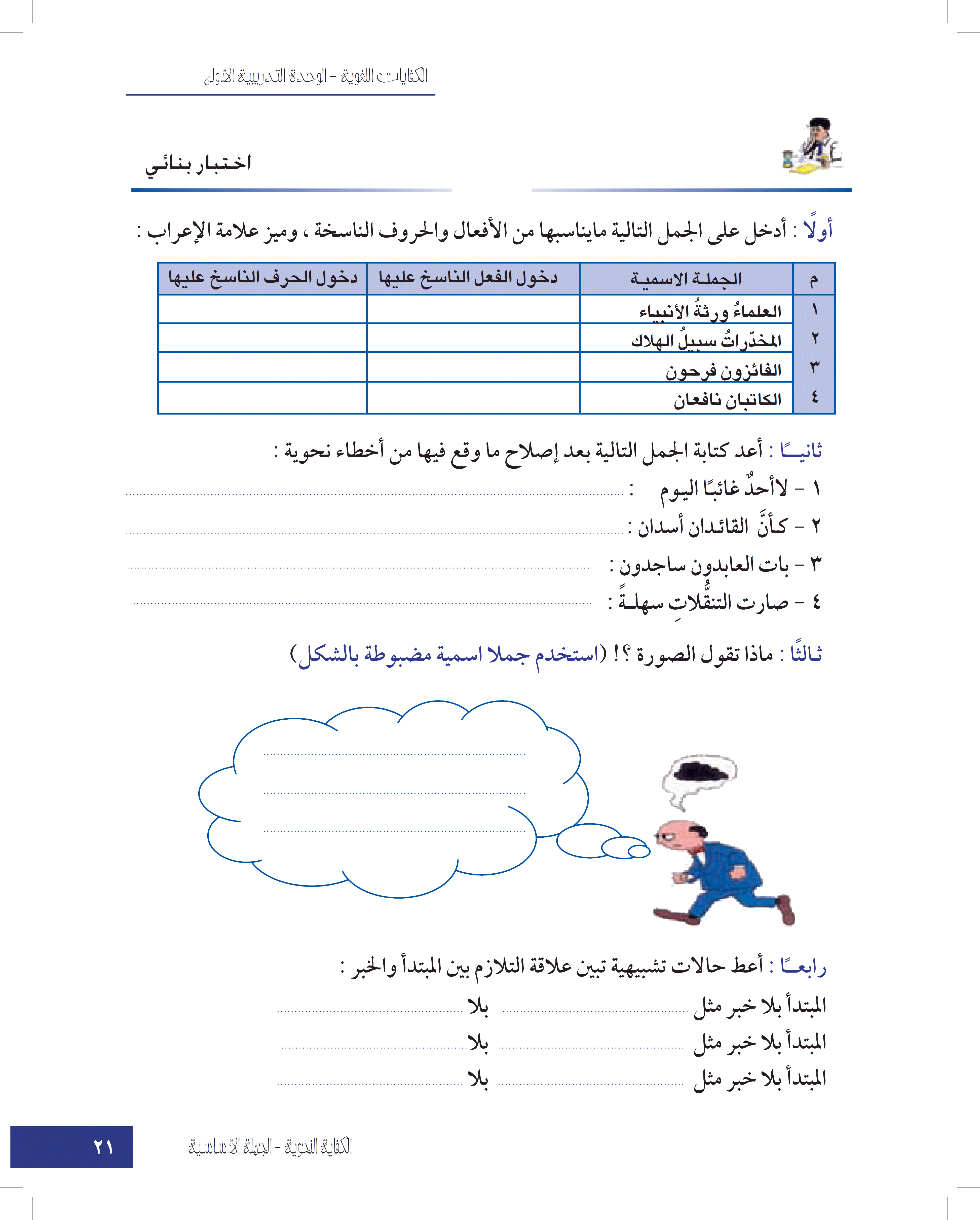 الصفة
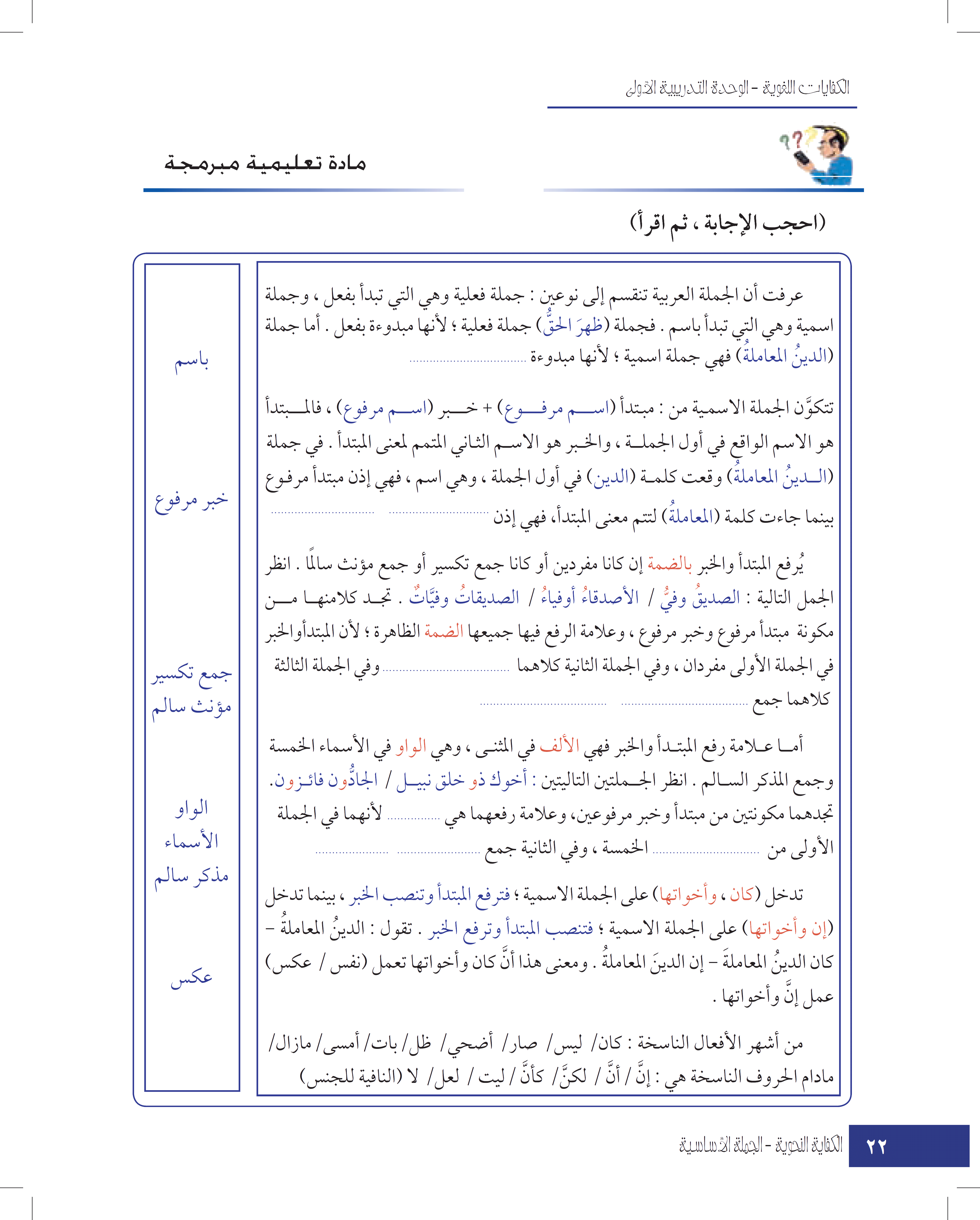 مادة تعليمية مبرمجة
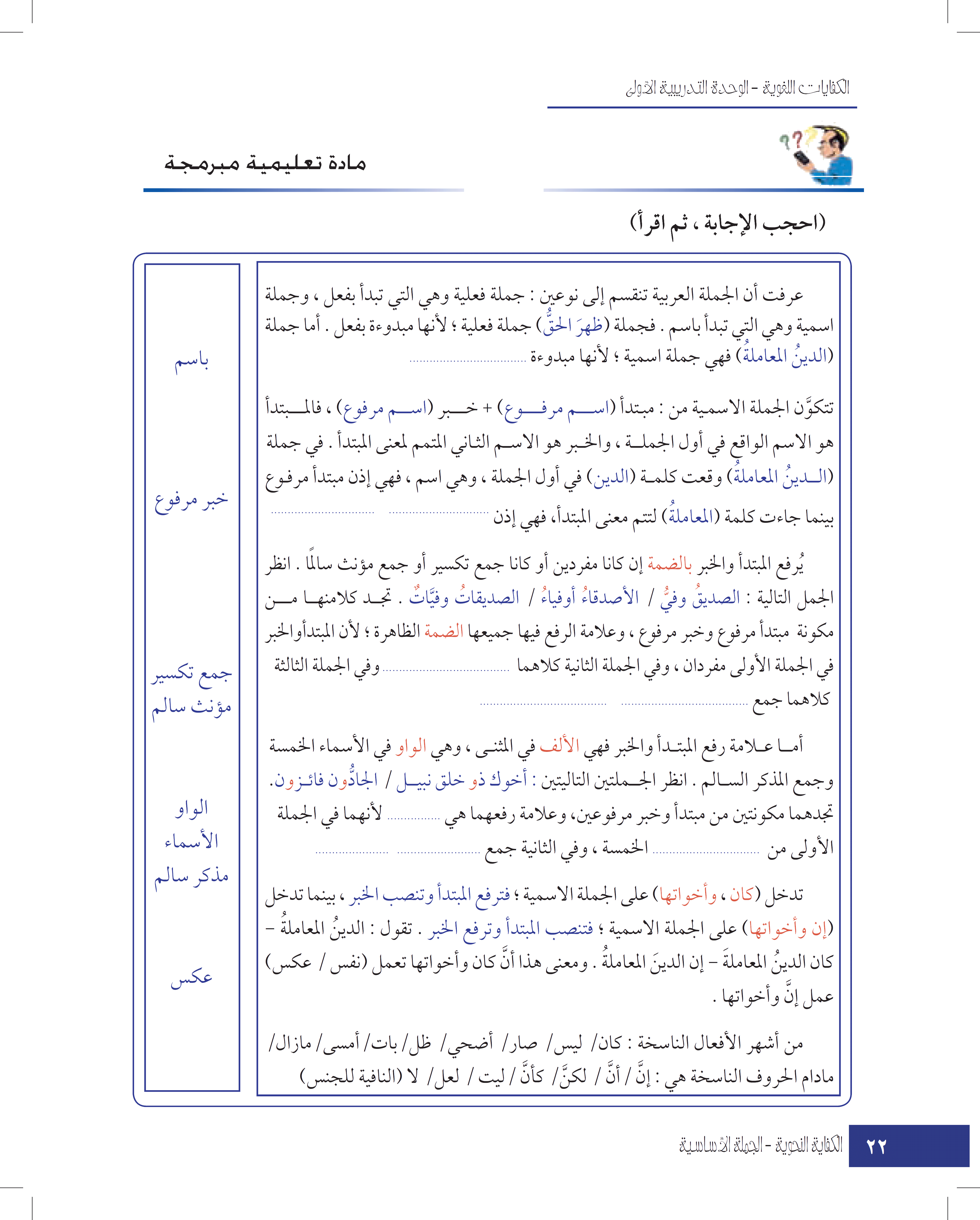 باسم
خــبــــر مرفوع
جمع تكسير
مؤنث سالم
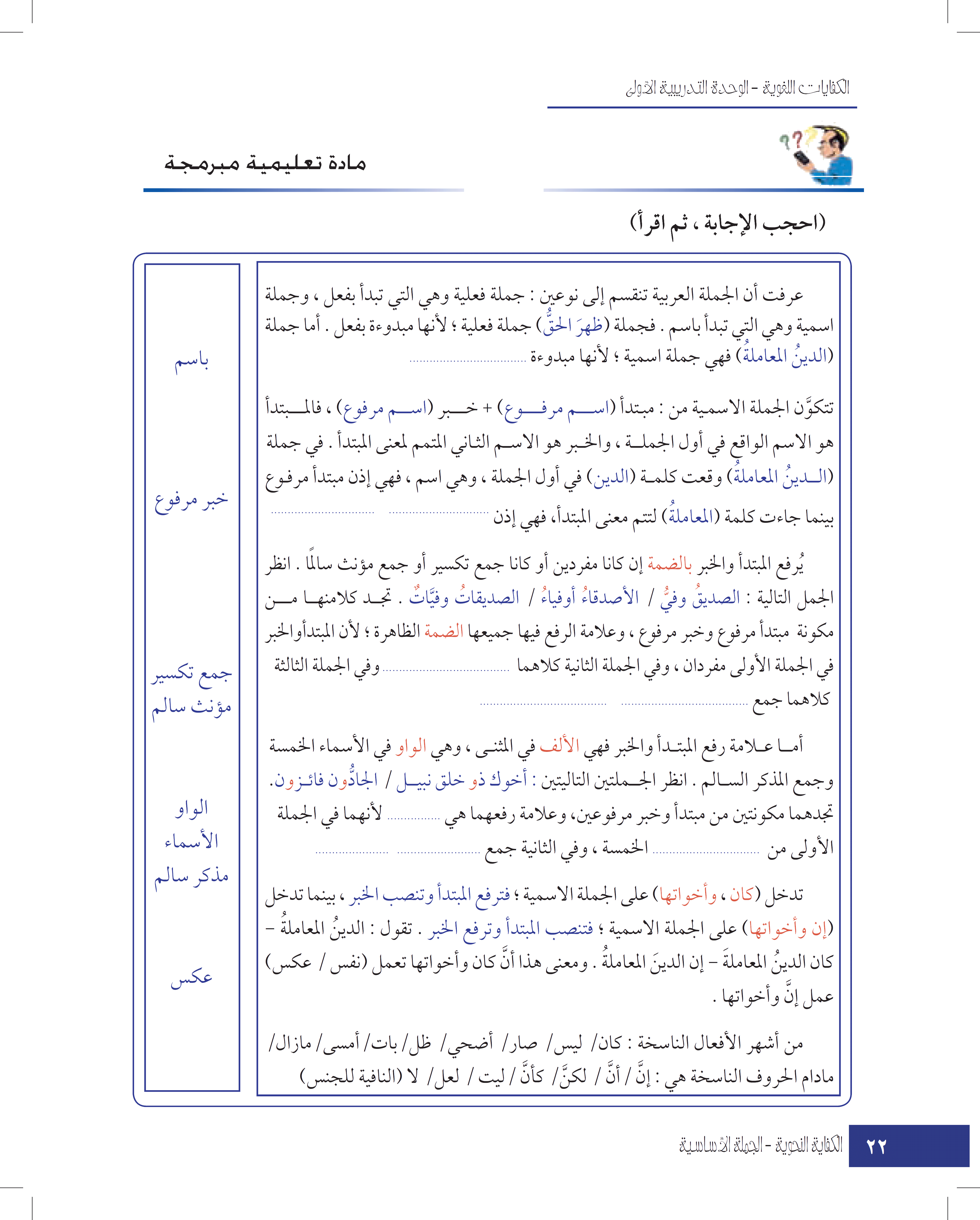 مادة تعليمية مبرمجة
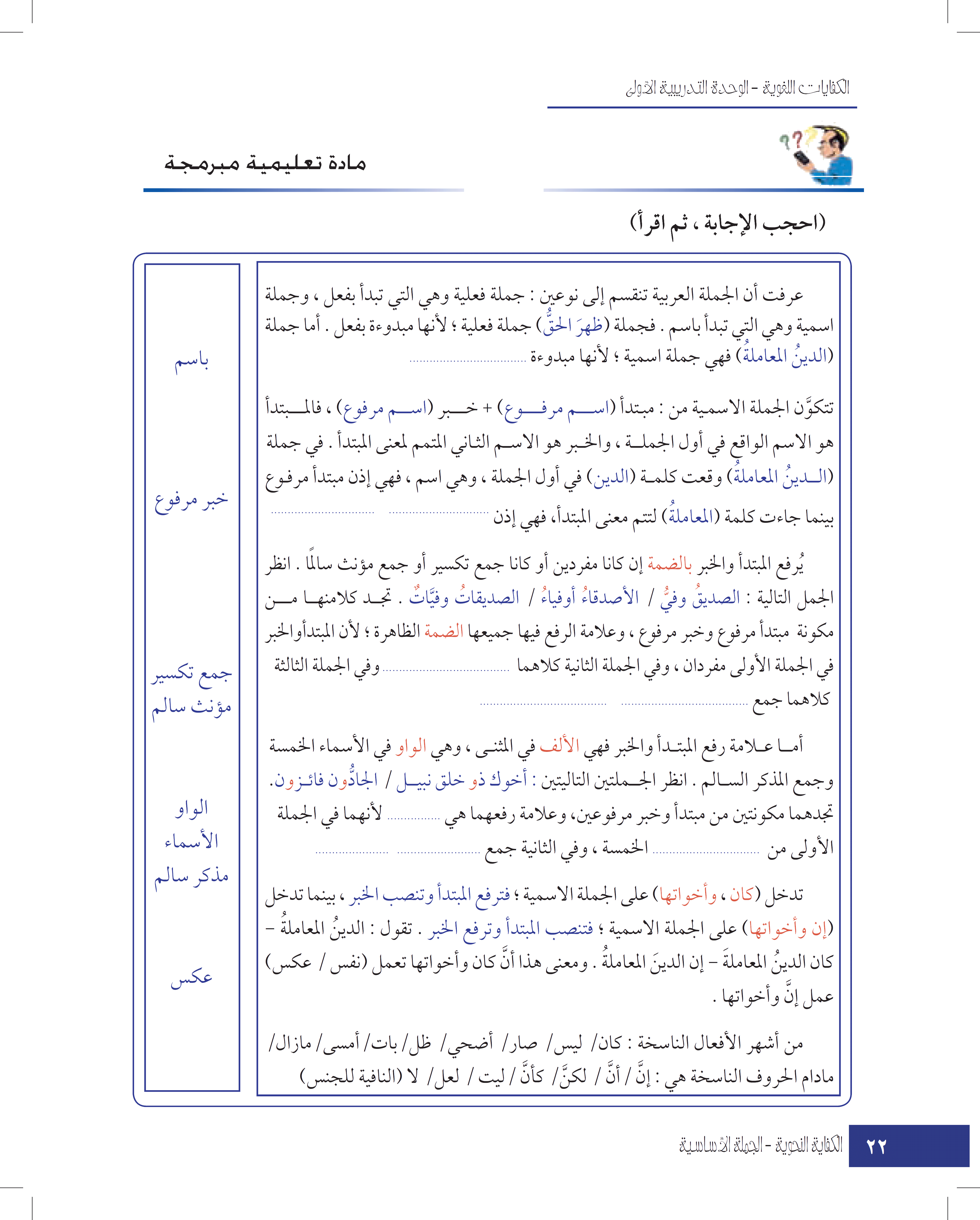 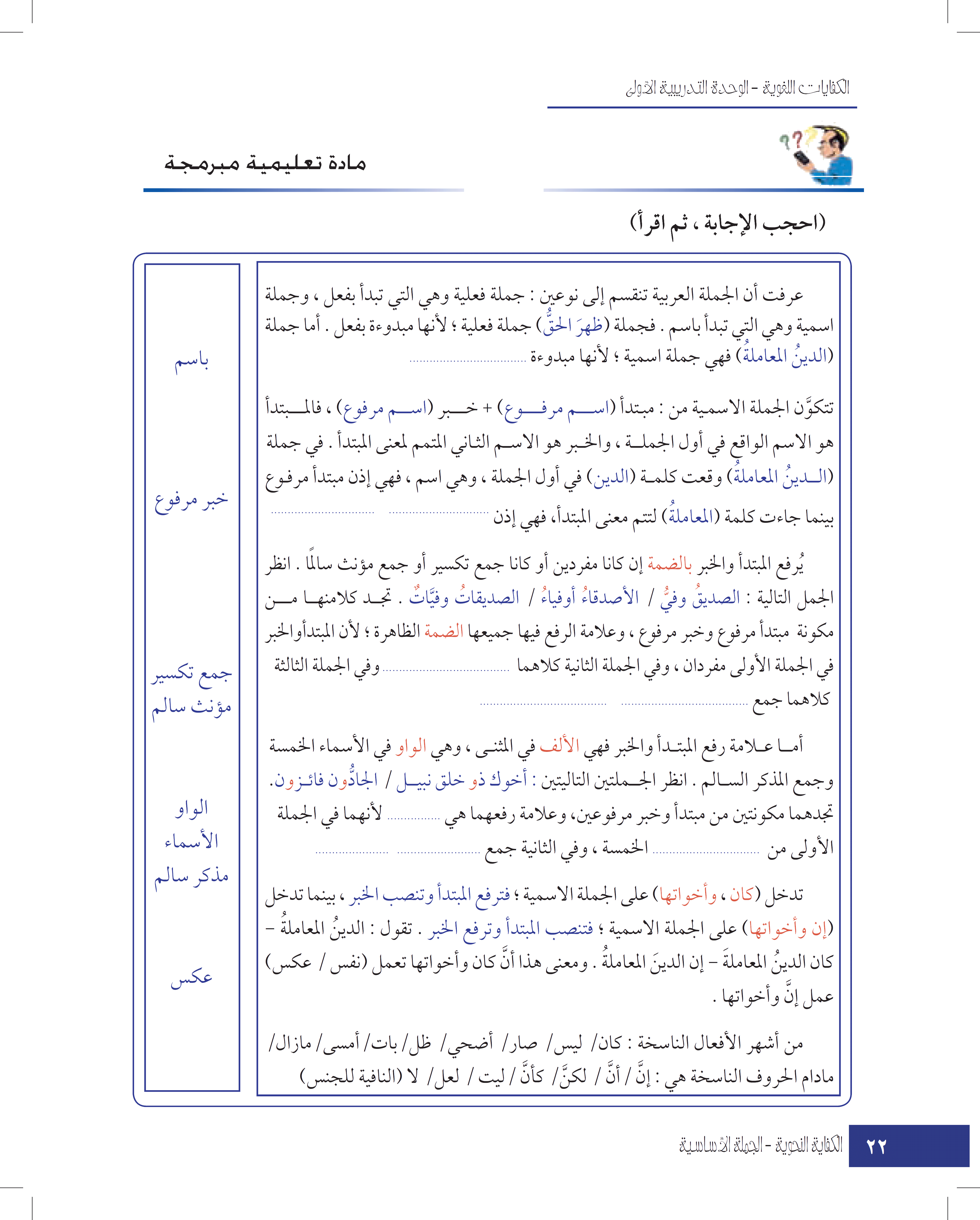 الواو
مذكر سالم
ــــــــــ
إعراب الفعل المضارع
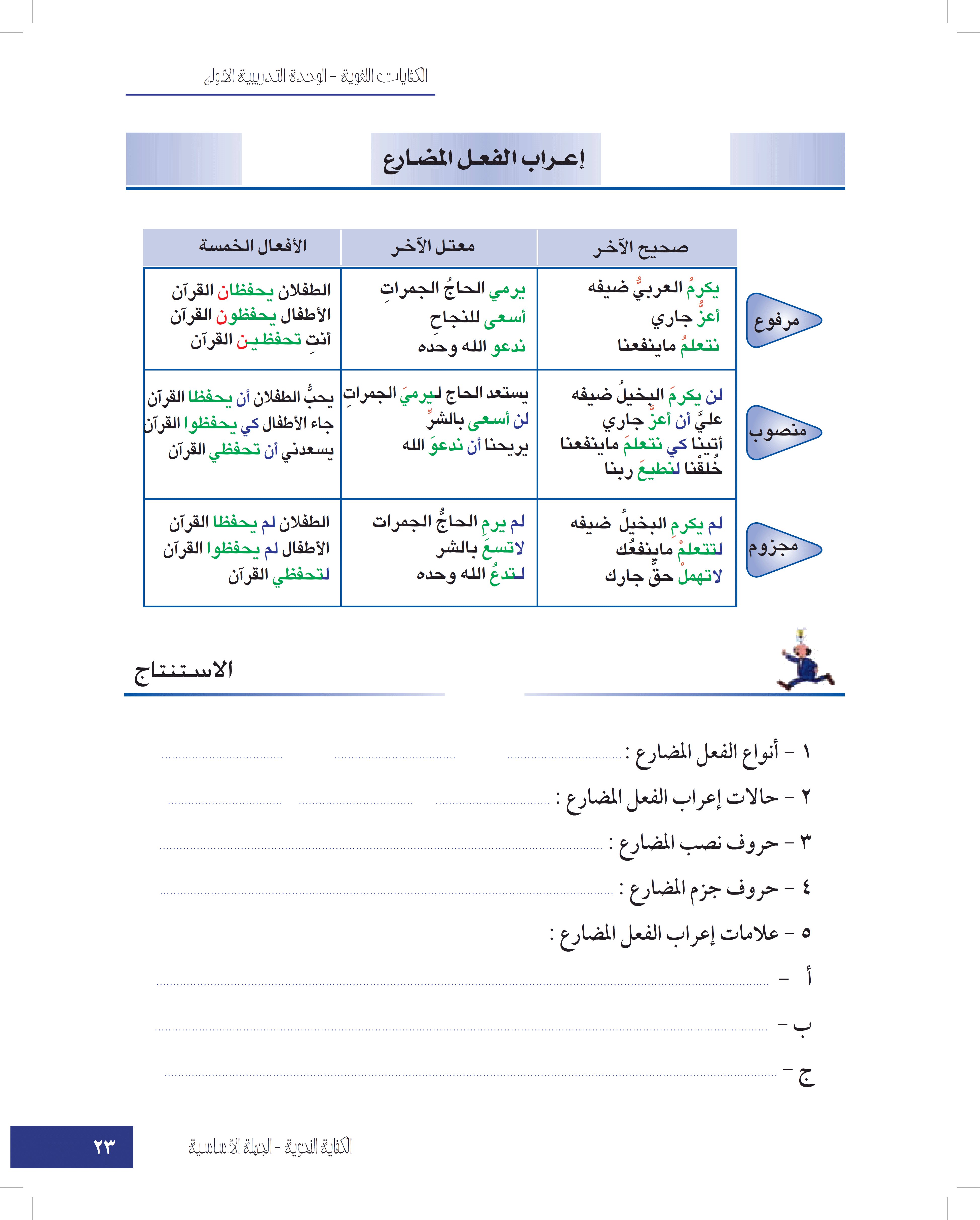 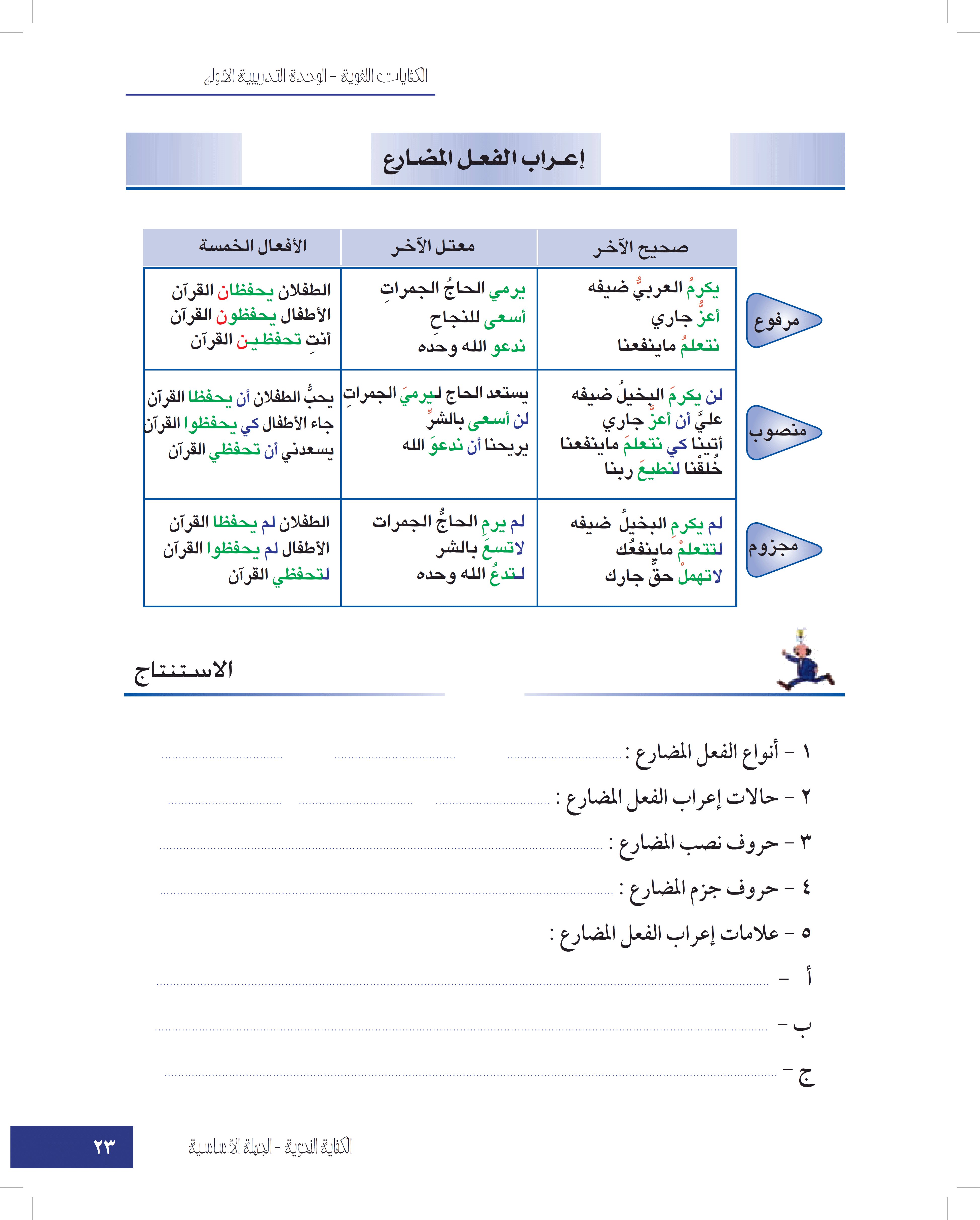 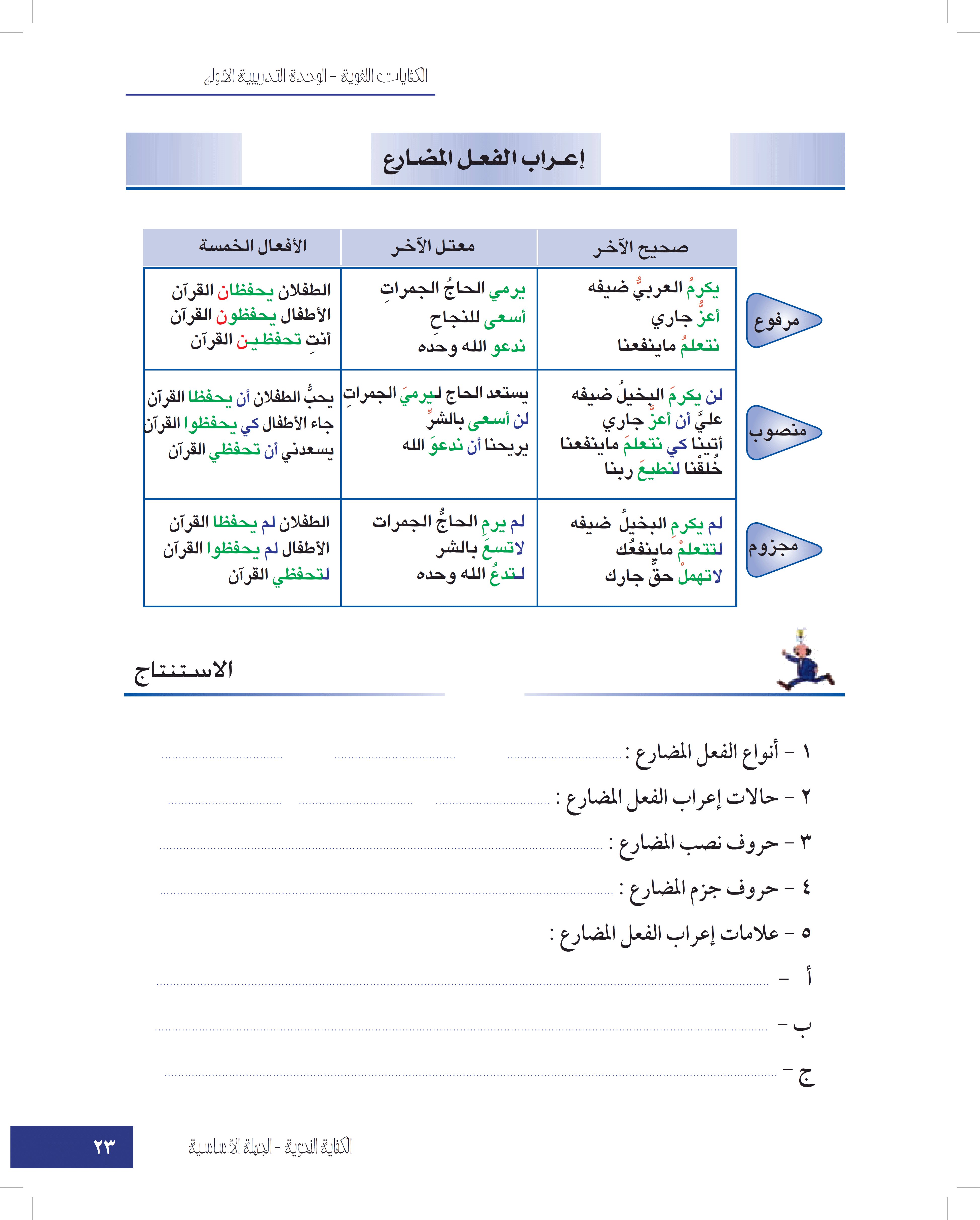 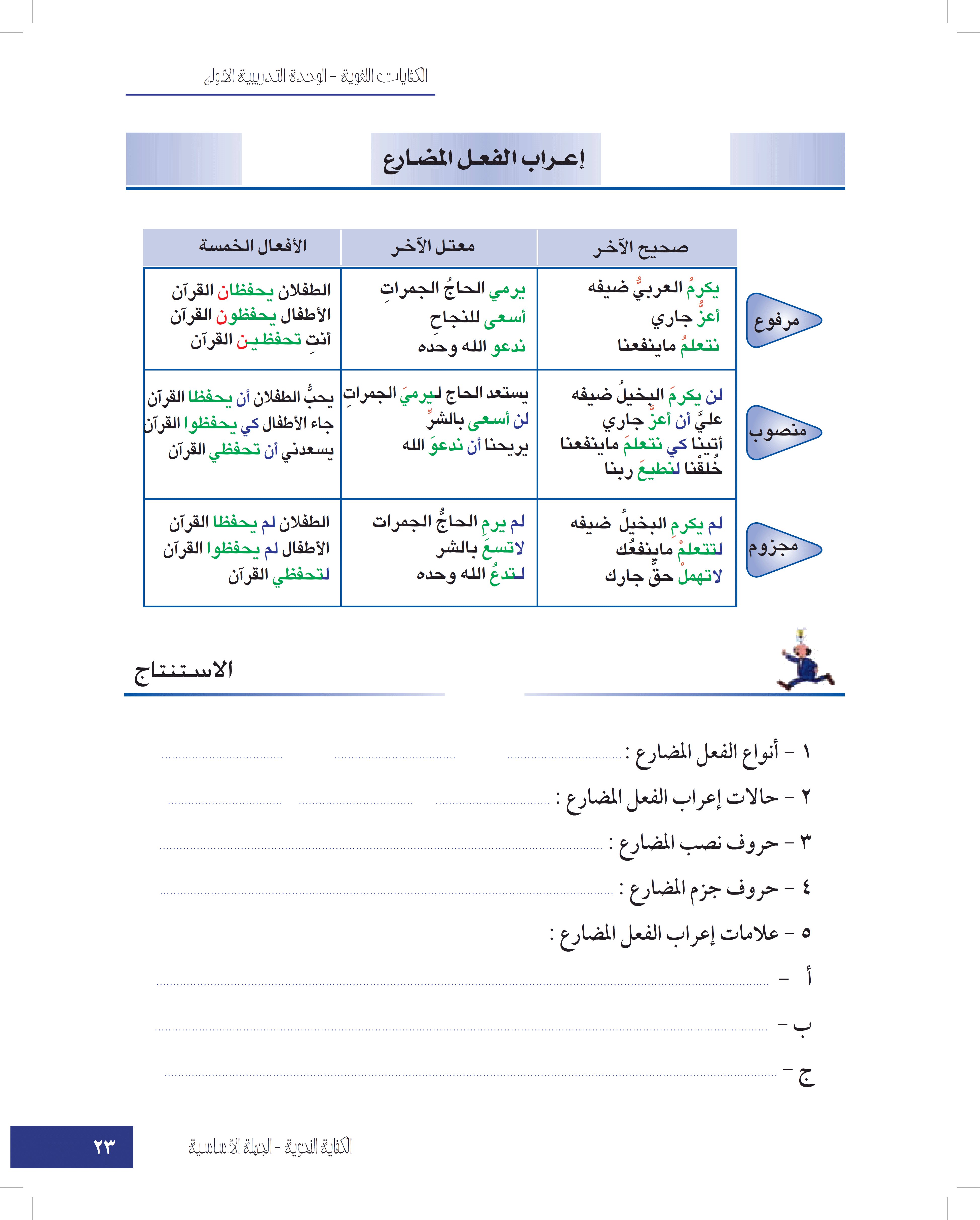 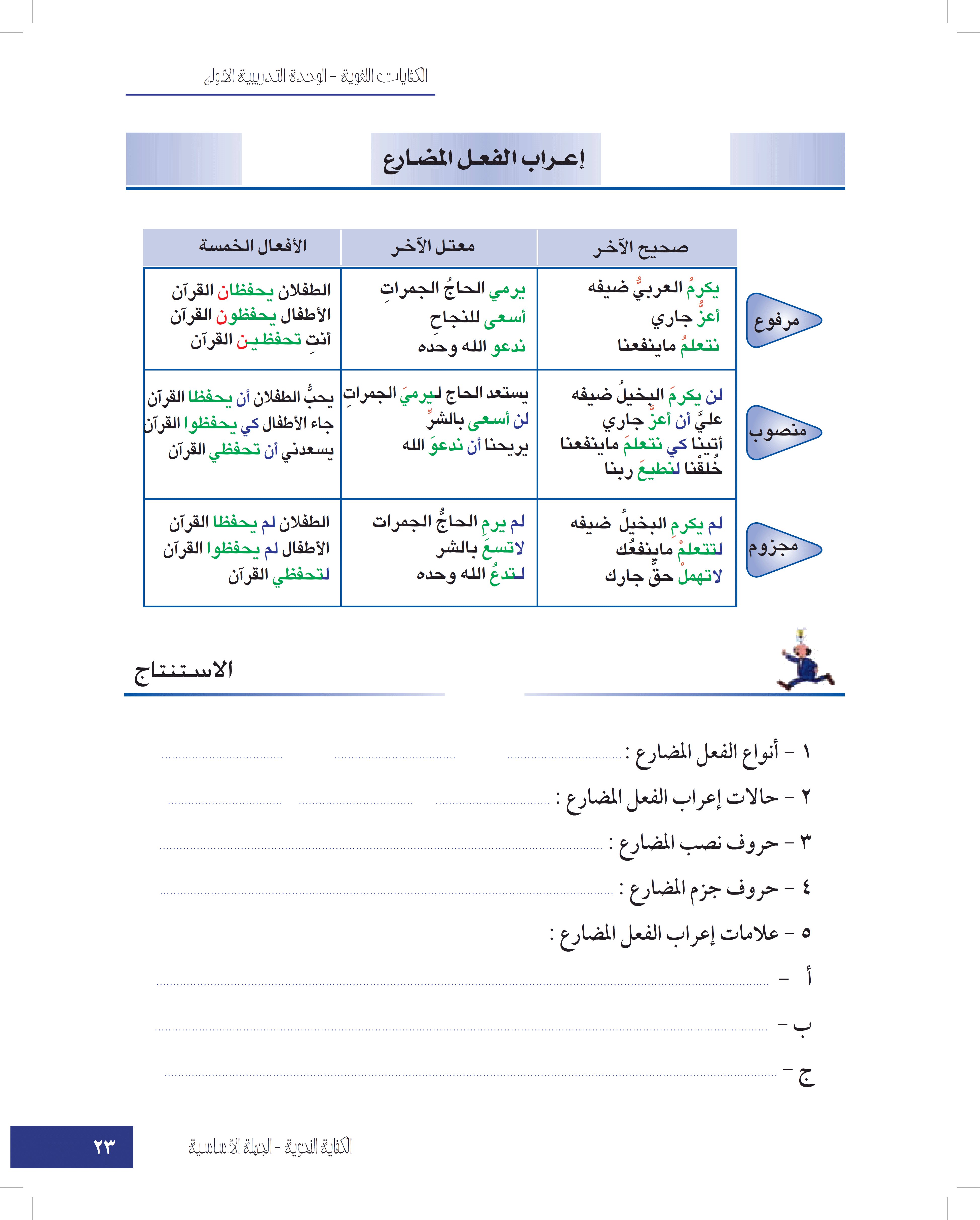 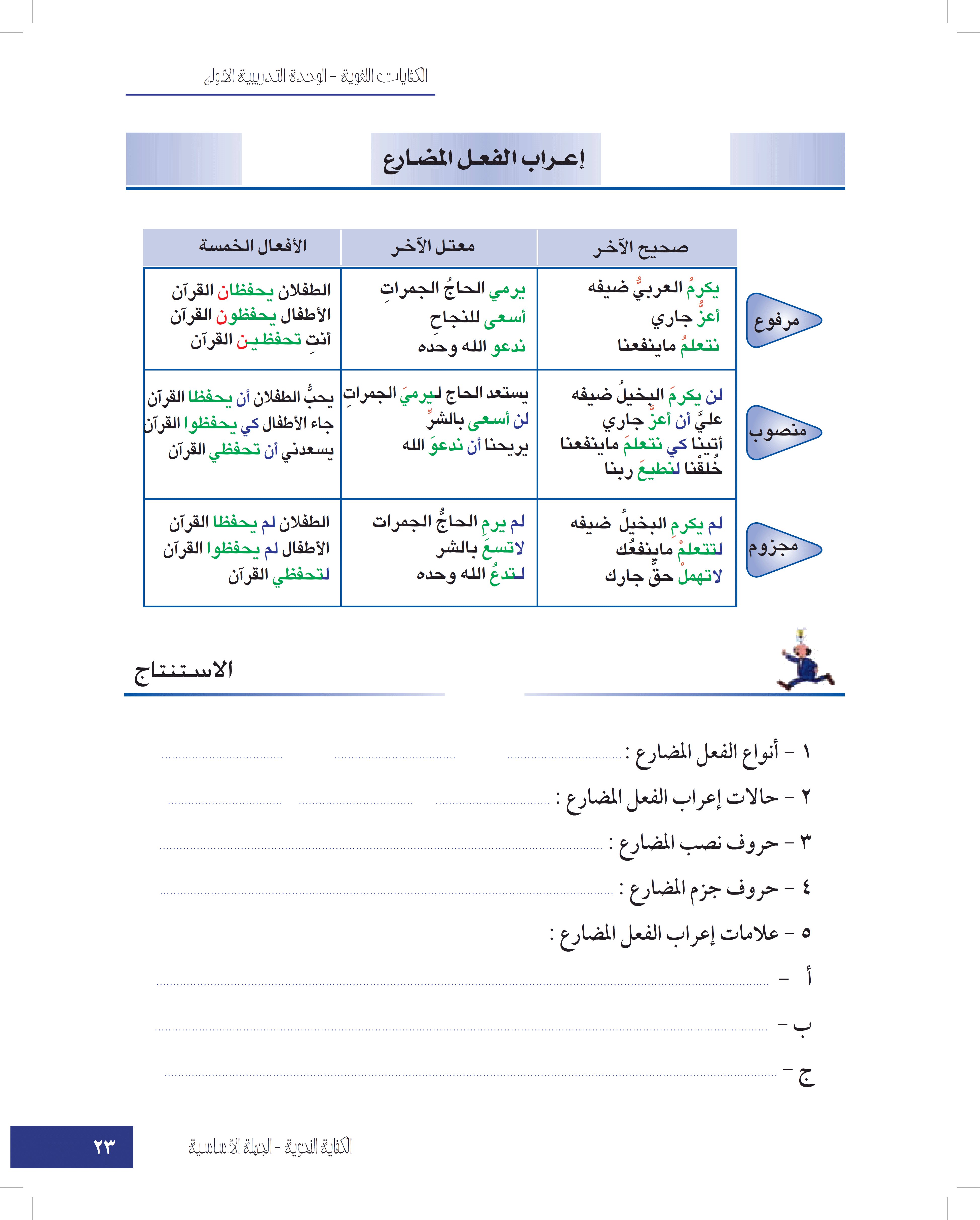 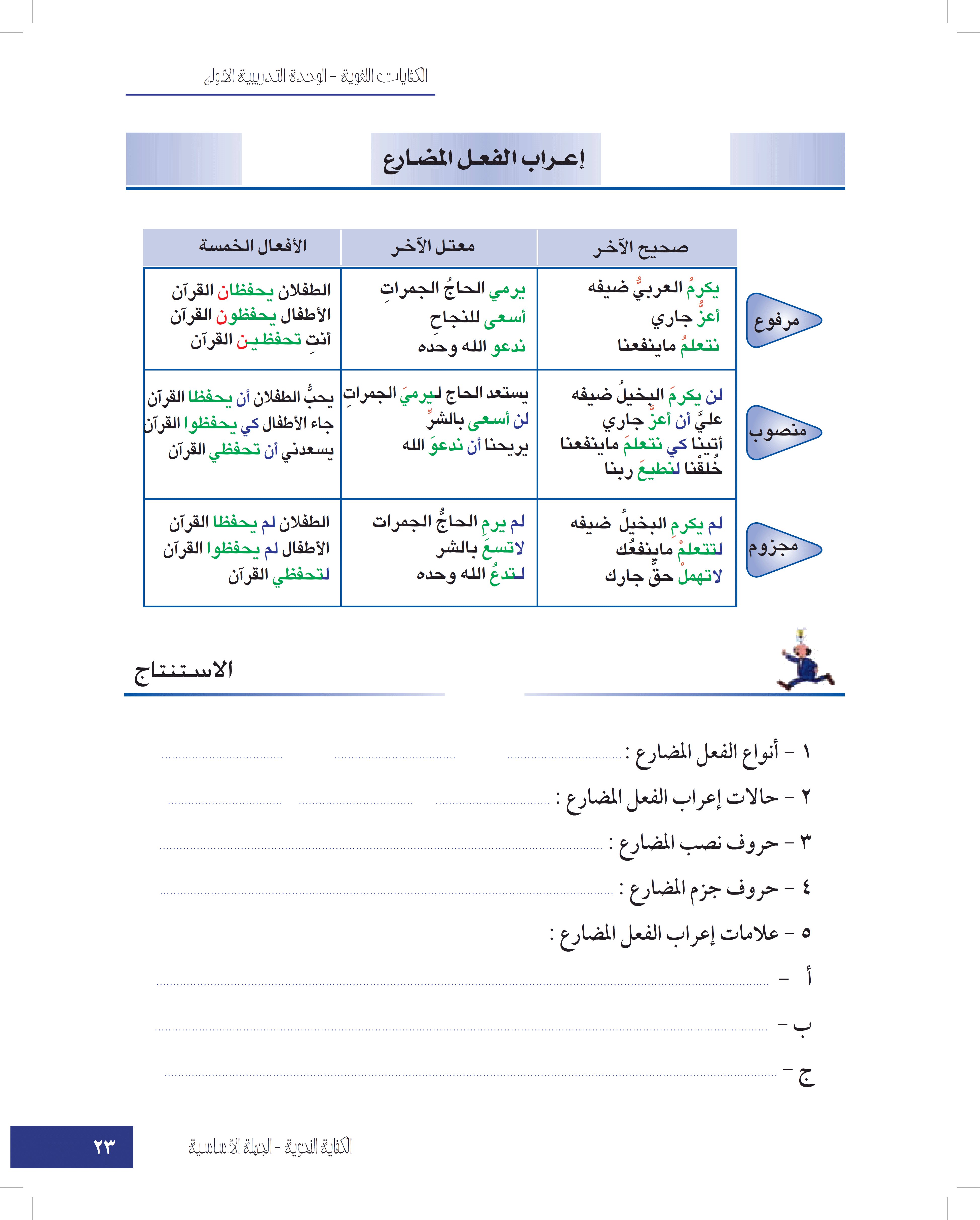 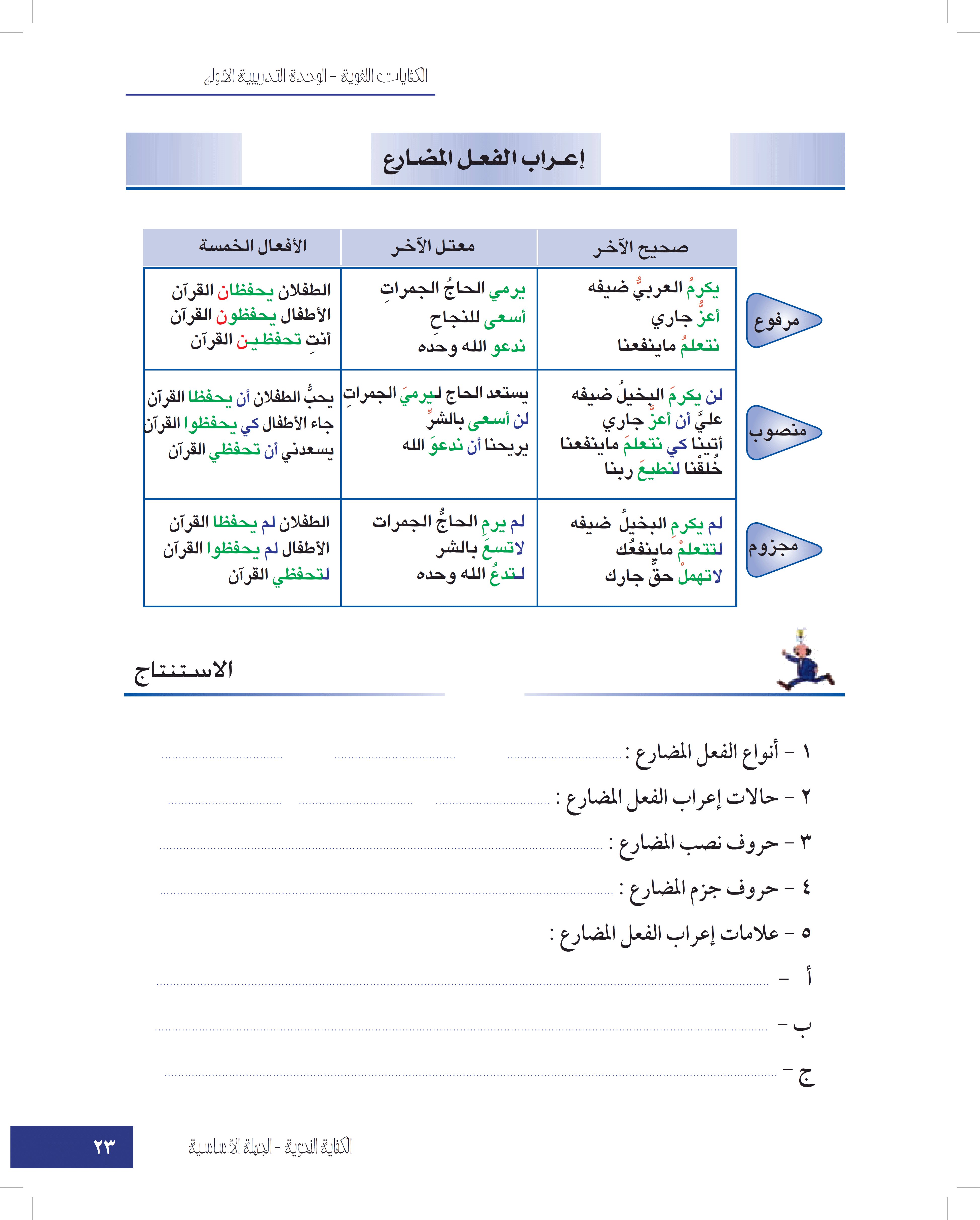 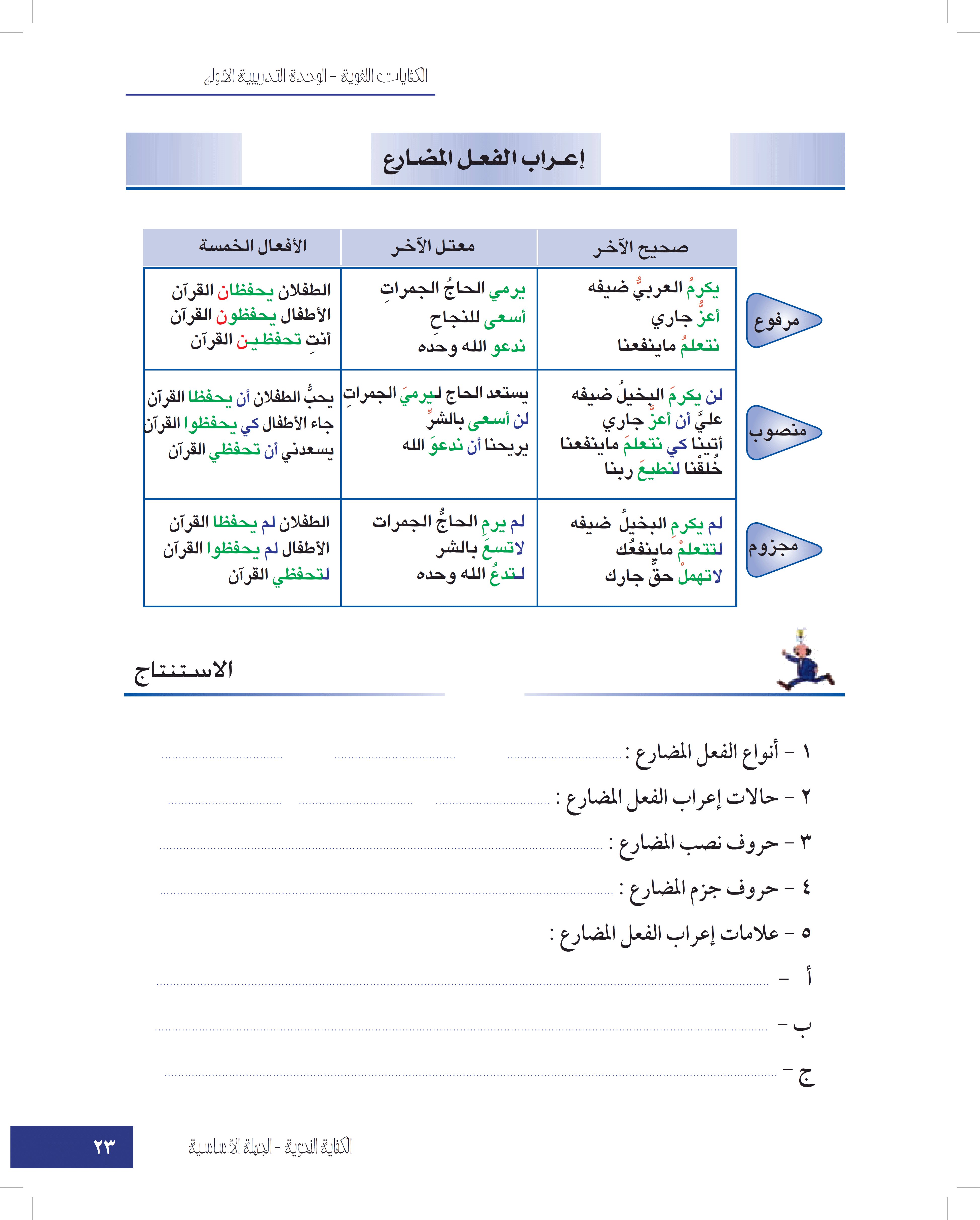 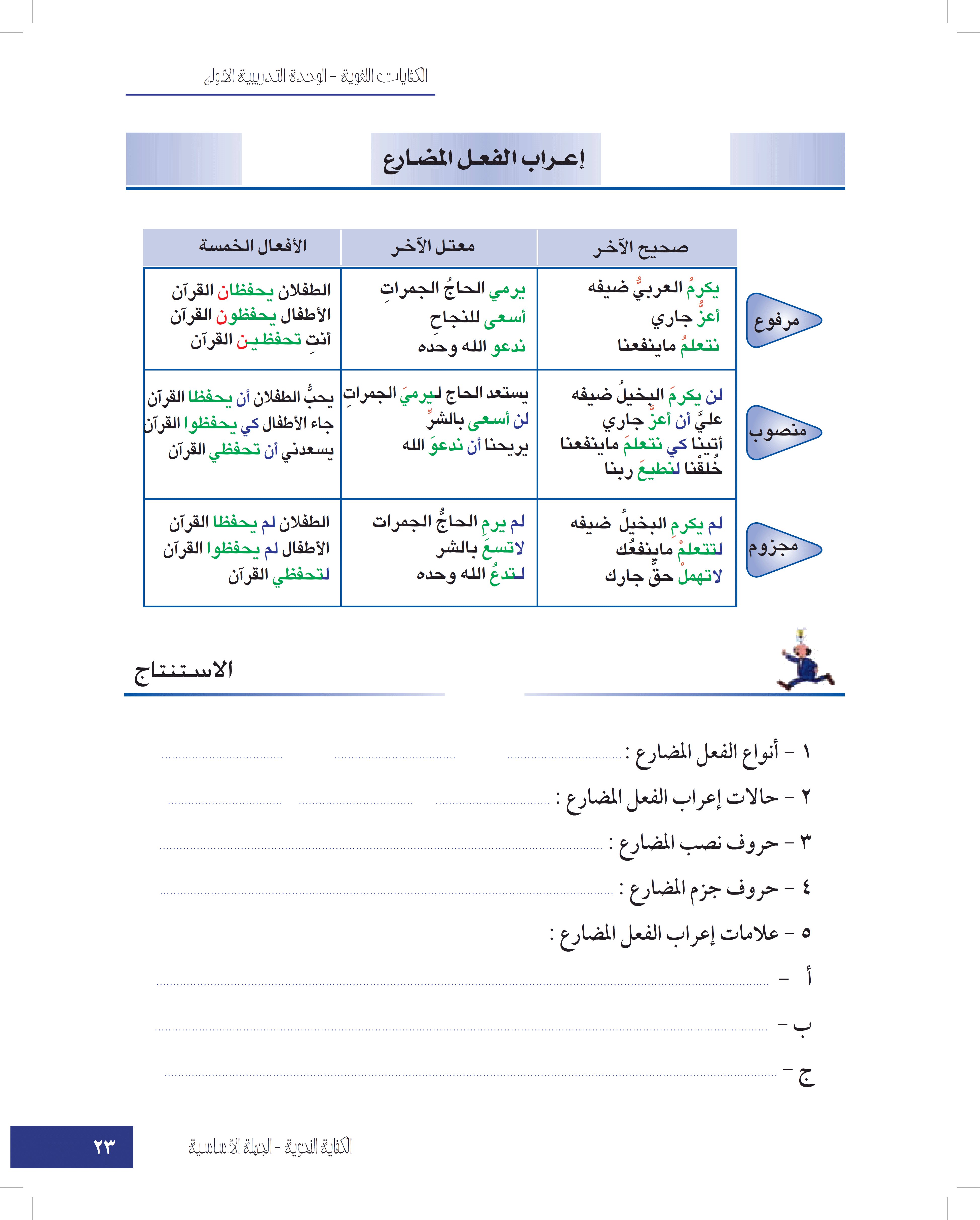 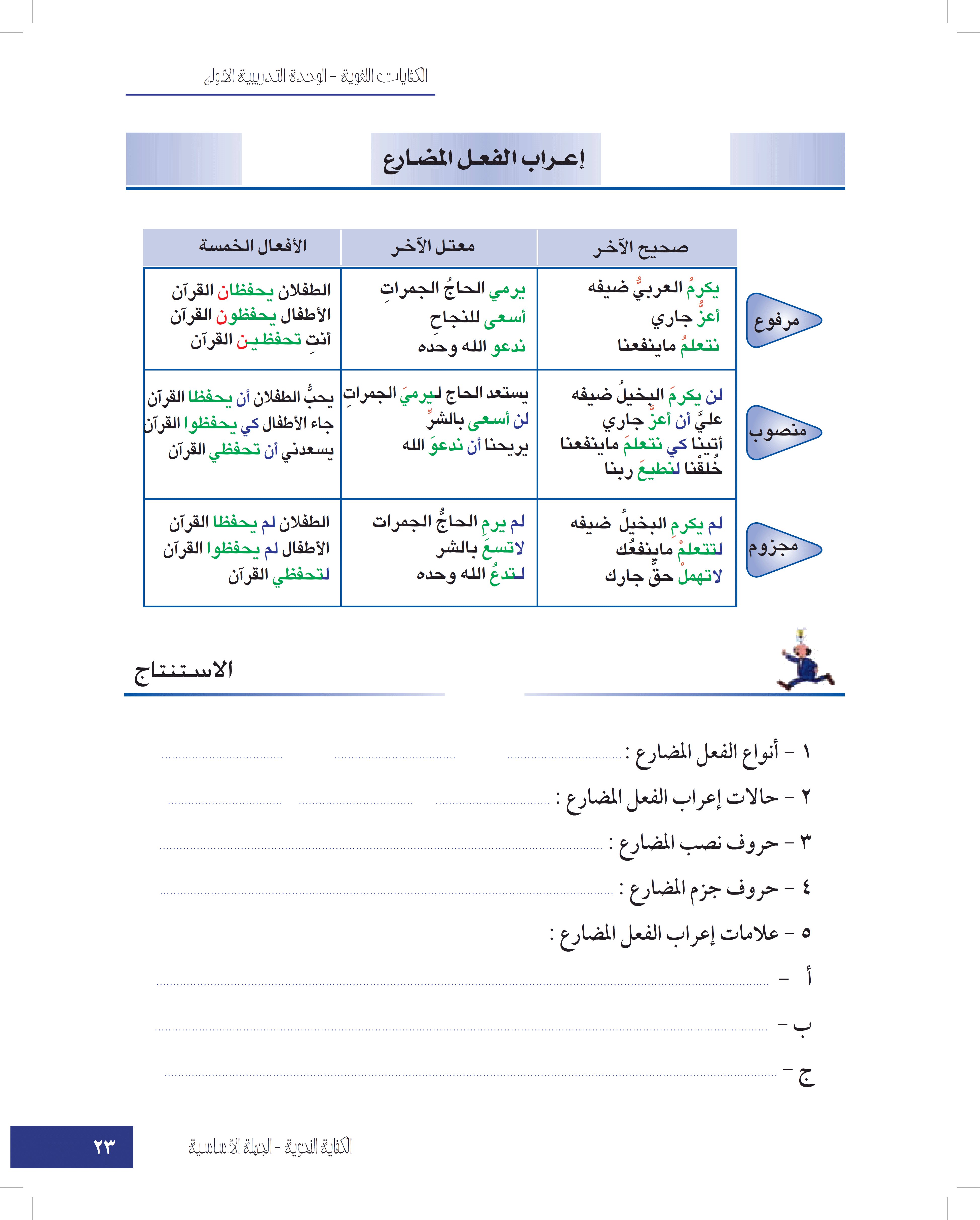 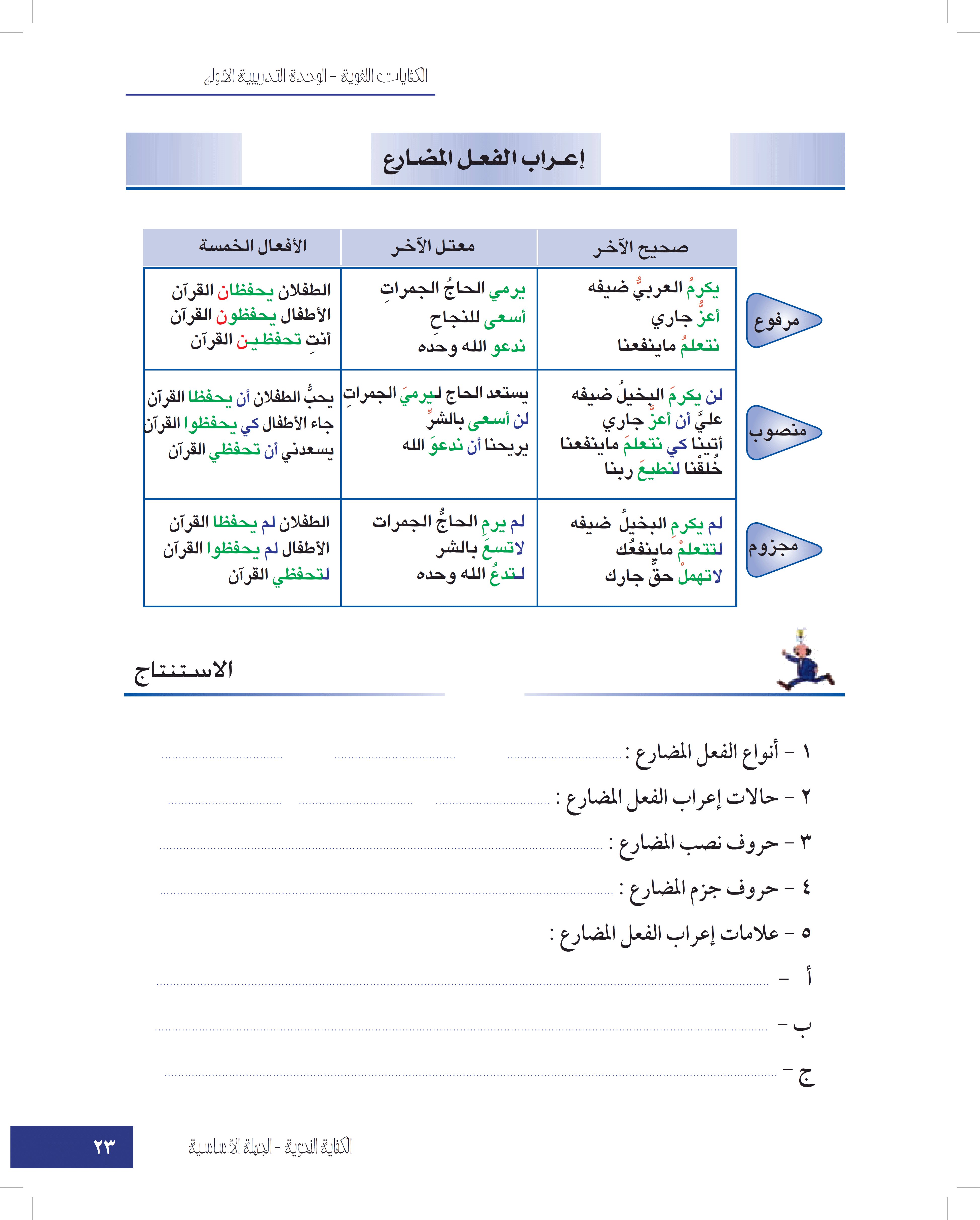 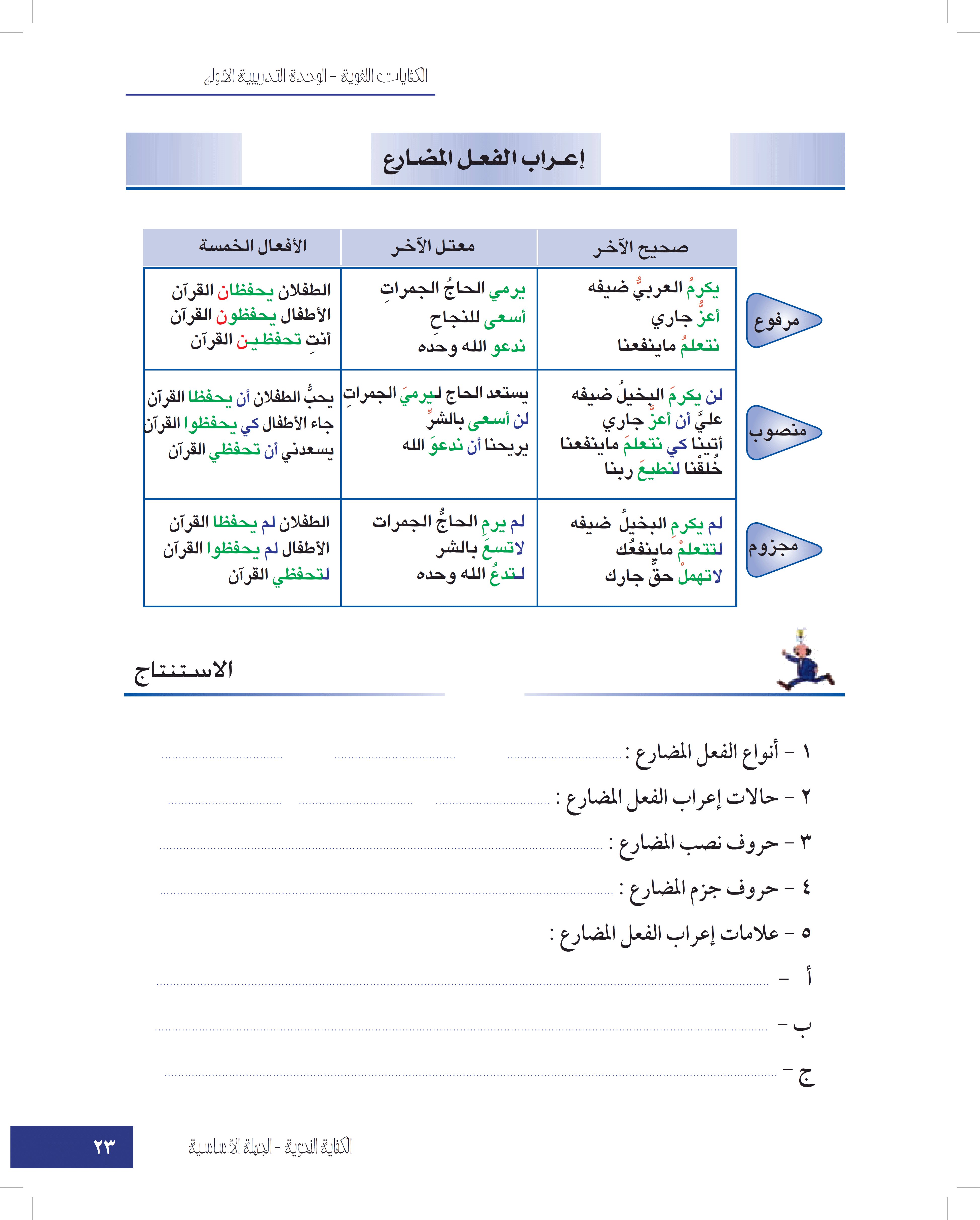 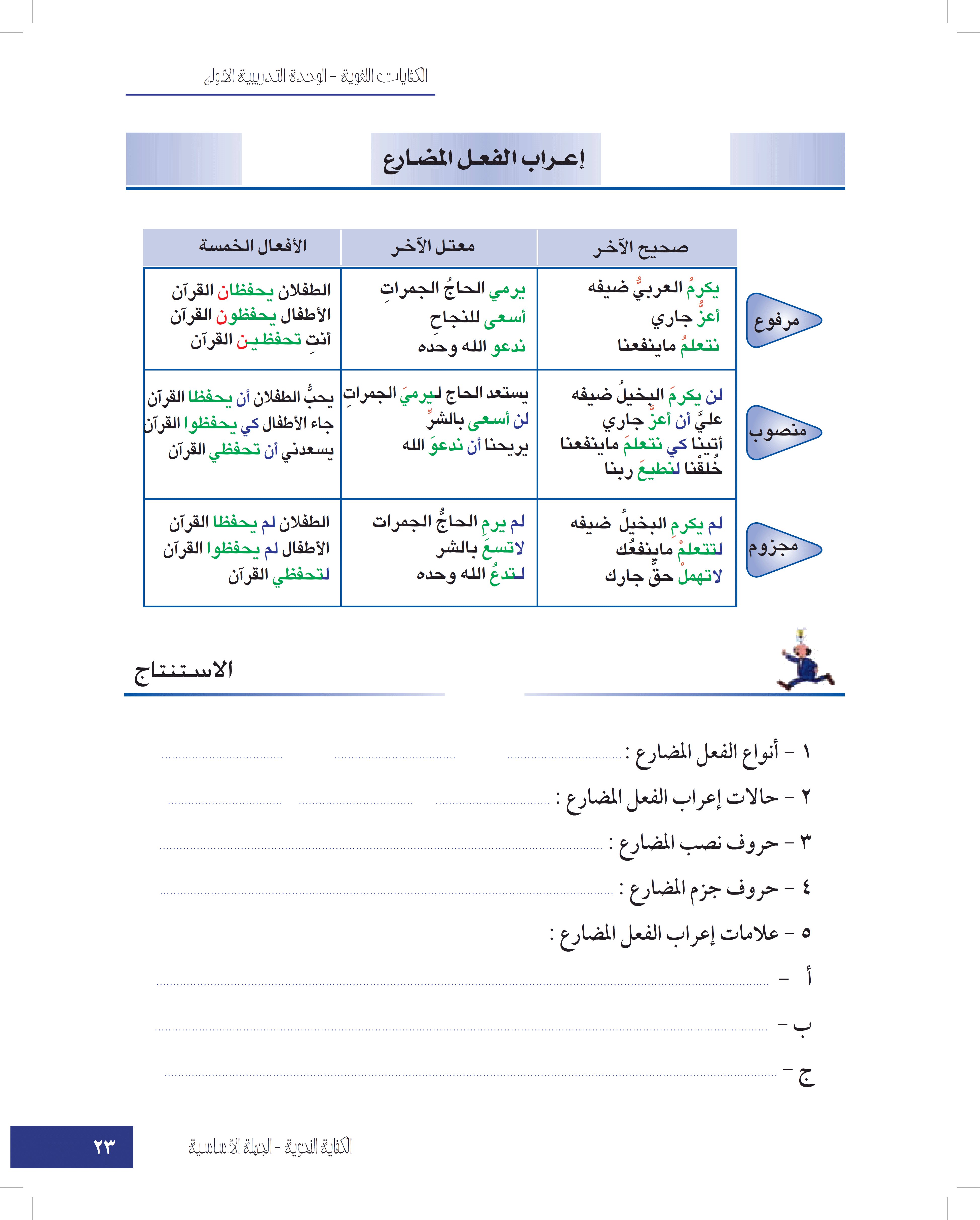 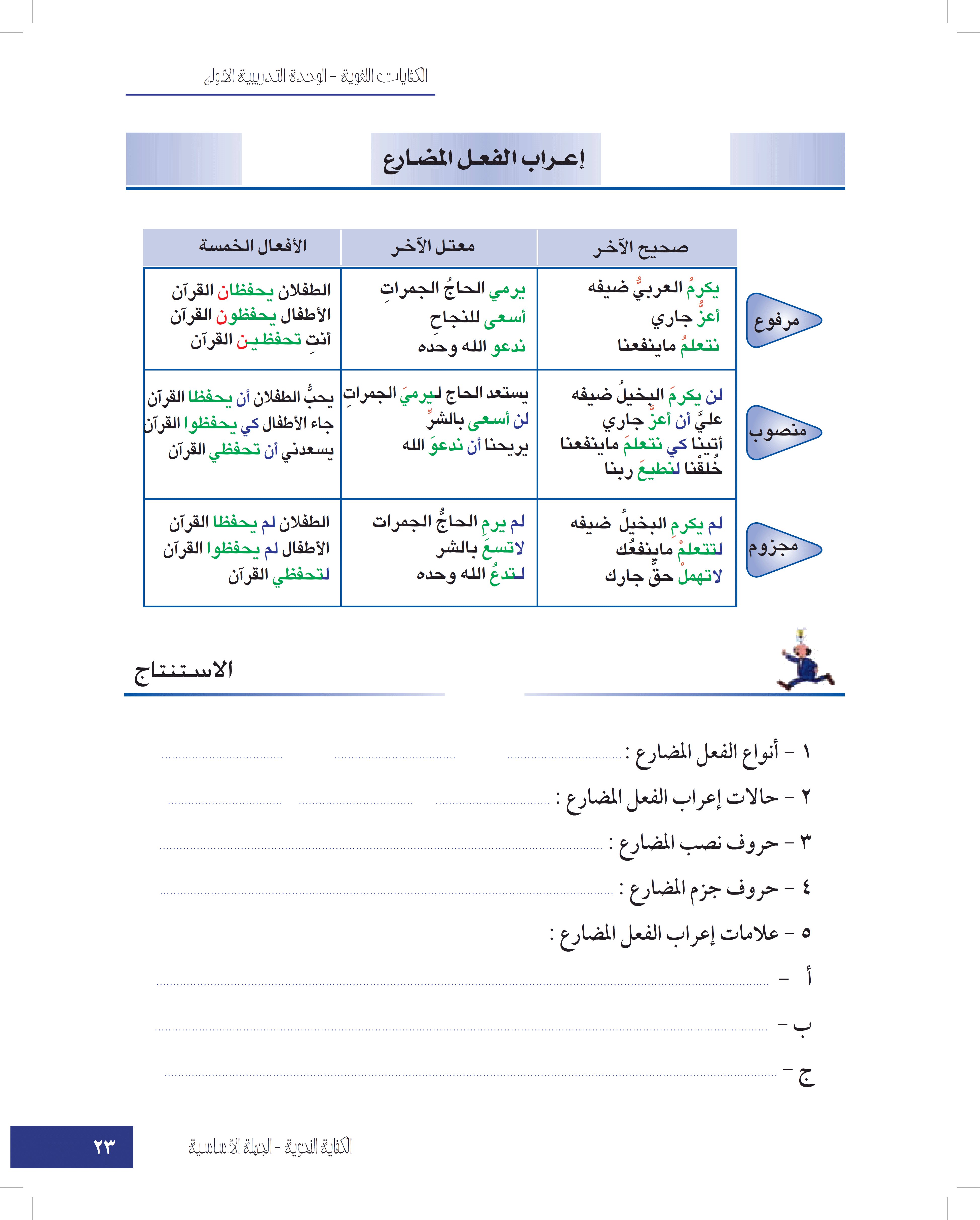 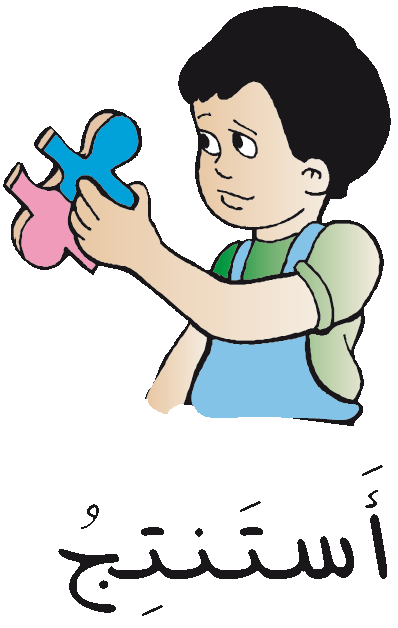 الاستنتاج
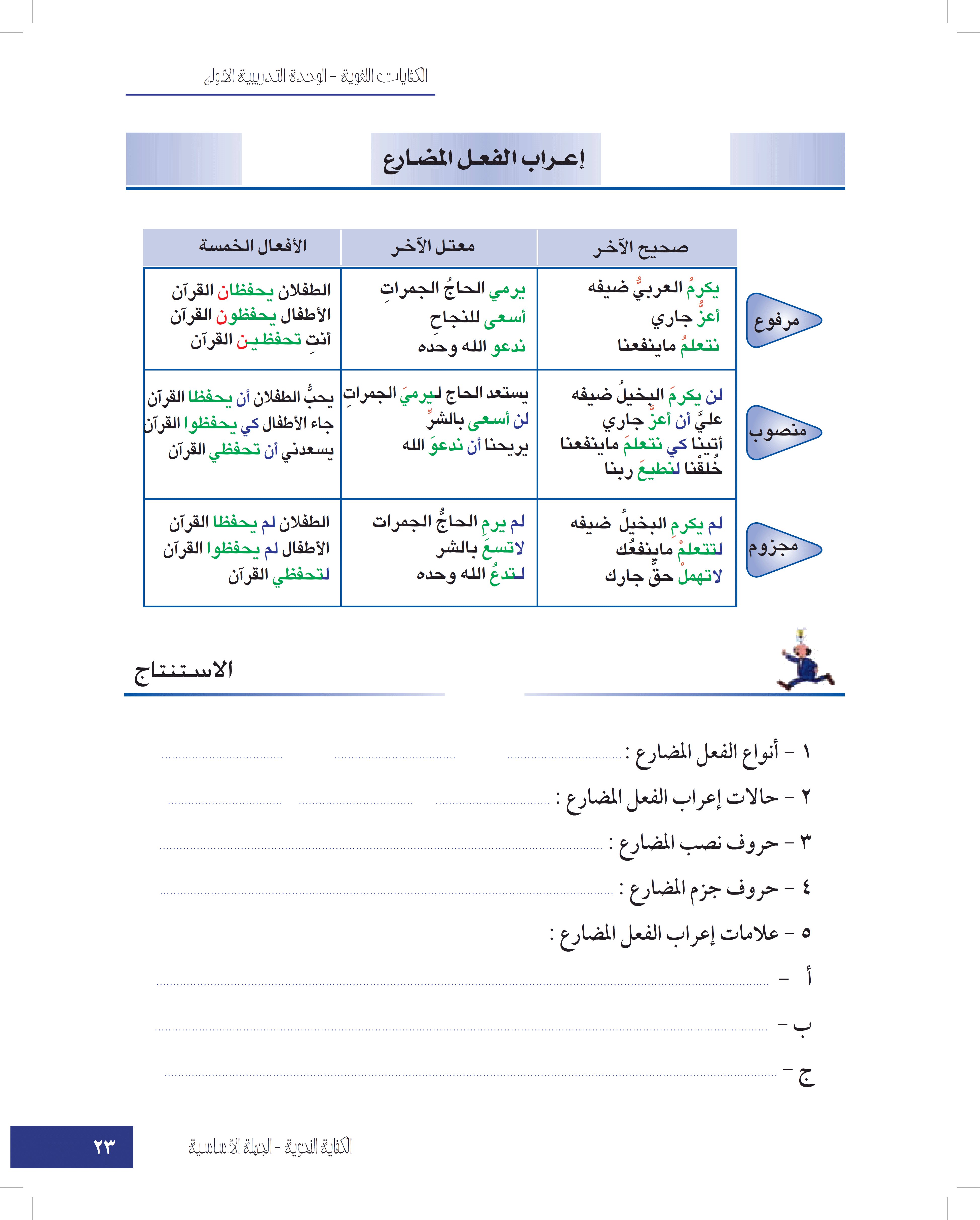 المجزوم
المنصوب
المرفوع
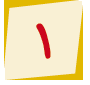 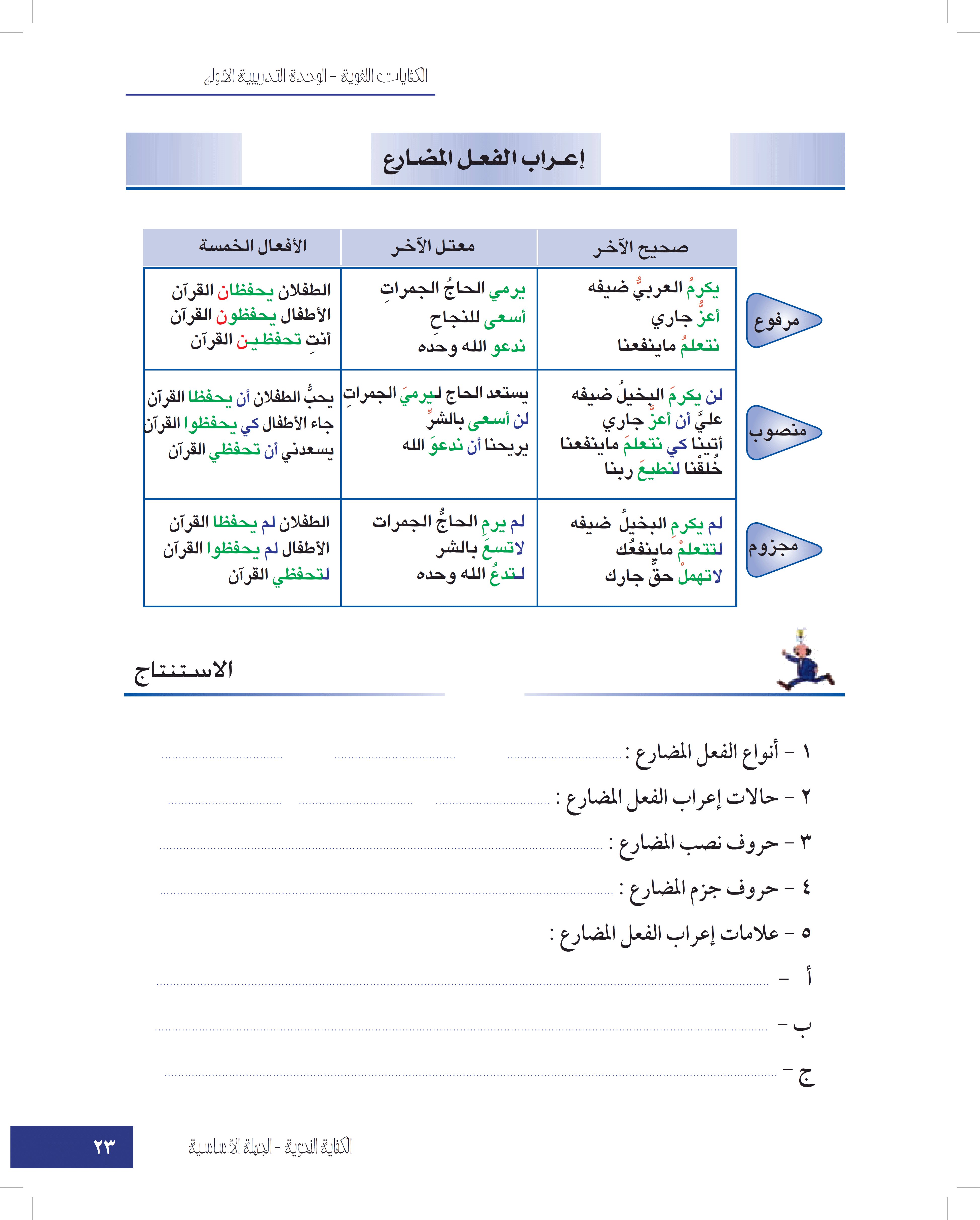 الرفع
الجزم
النصب
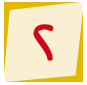 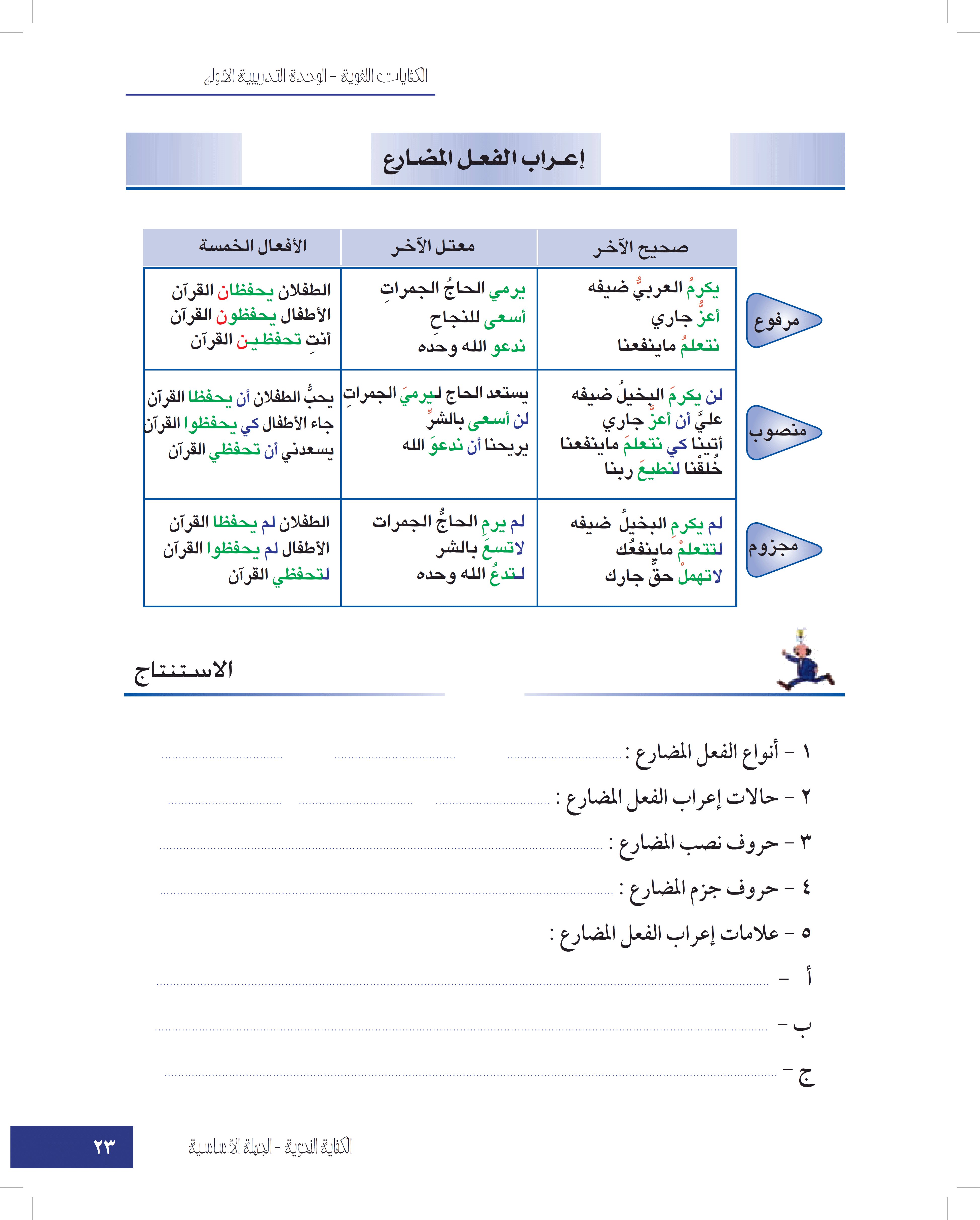 أنْ   -   لن  -  كي  - لام التعليل
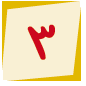 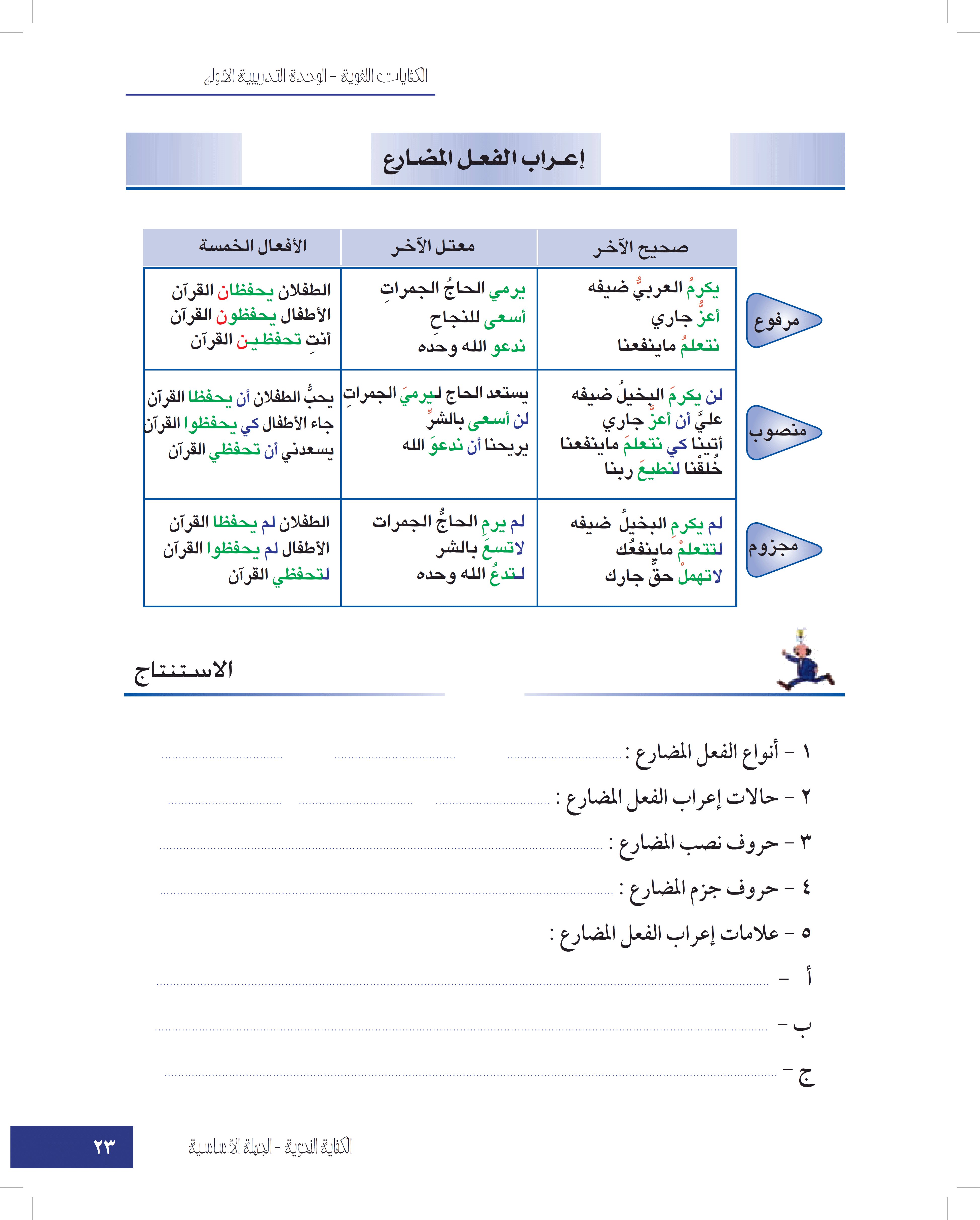 لم  -  لما   -    لام الأمر  -  لا الناهية
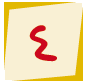 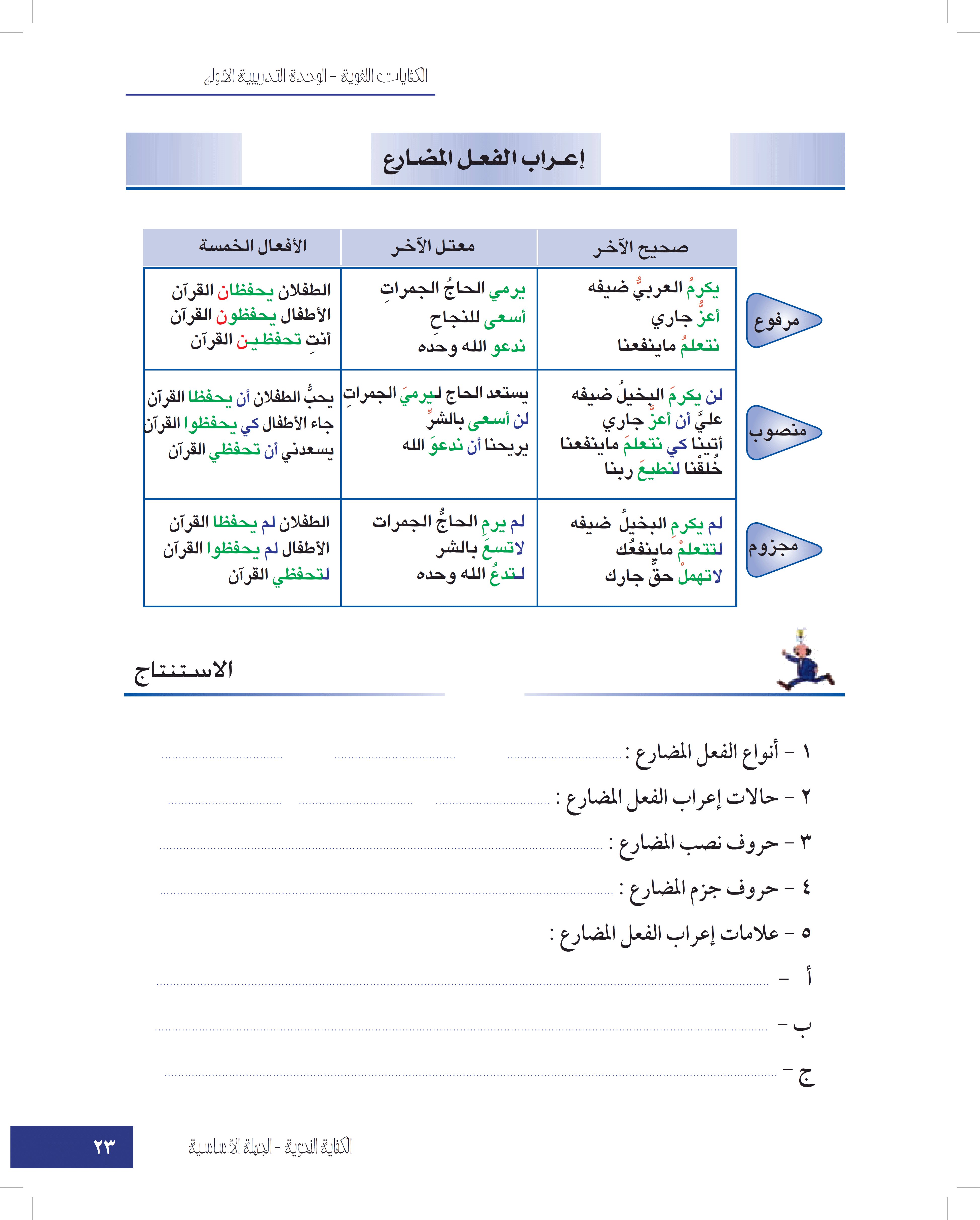 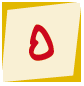 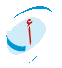 علامة إعراب المضارع في حالة الرفع ( الضمة) ، و ( ثبوت النون ) .
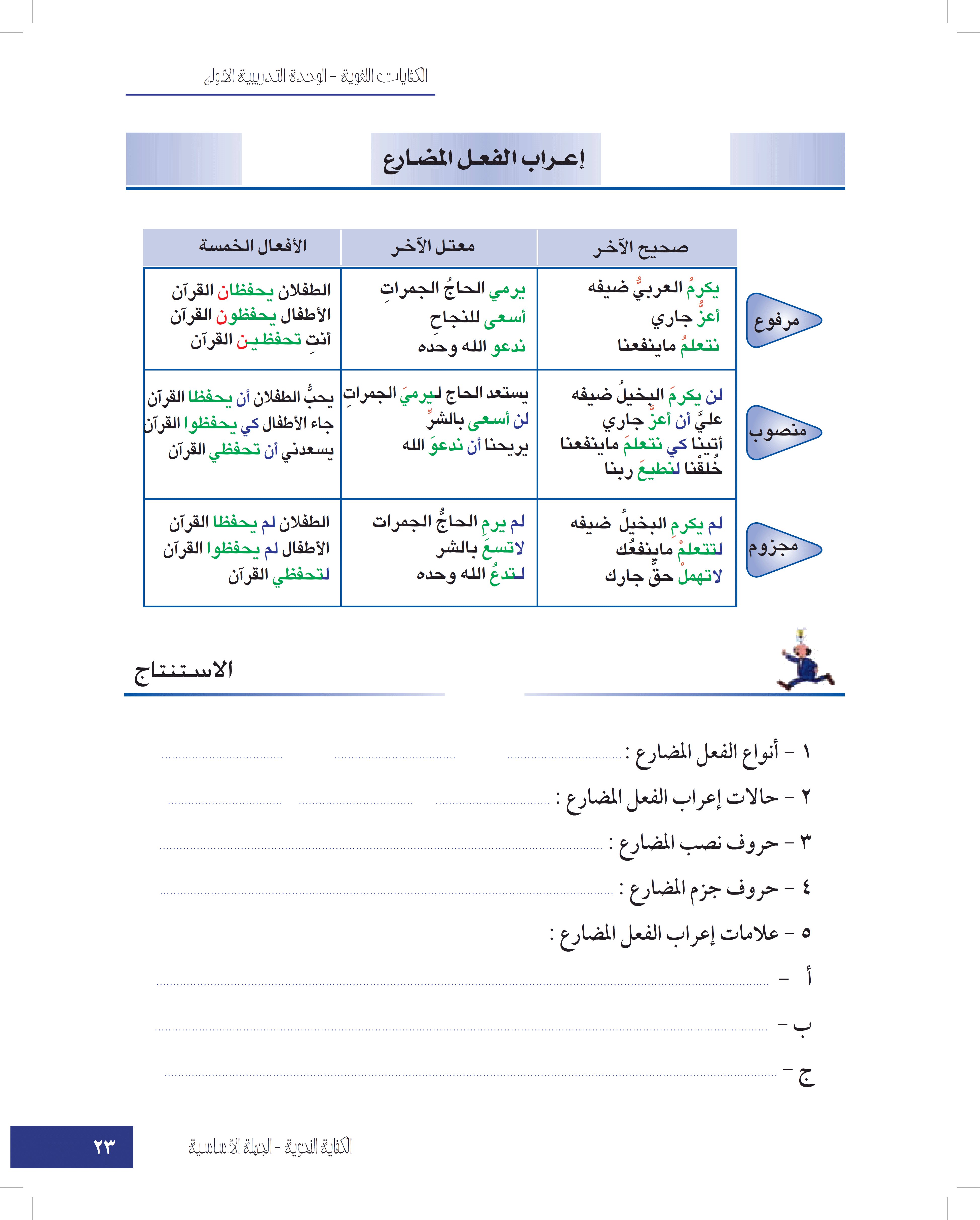 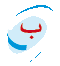 علامة إعراب المضارع في حالة النصب ( الفتحة) ، و ( حذف النون ) .
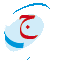 علامة إعراب المضارع في حالة الجزم ( السكون)، و(حذف حرف العلة)، و( حذف النون ).
نشاطات التعلم
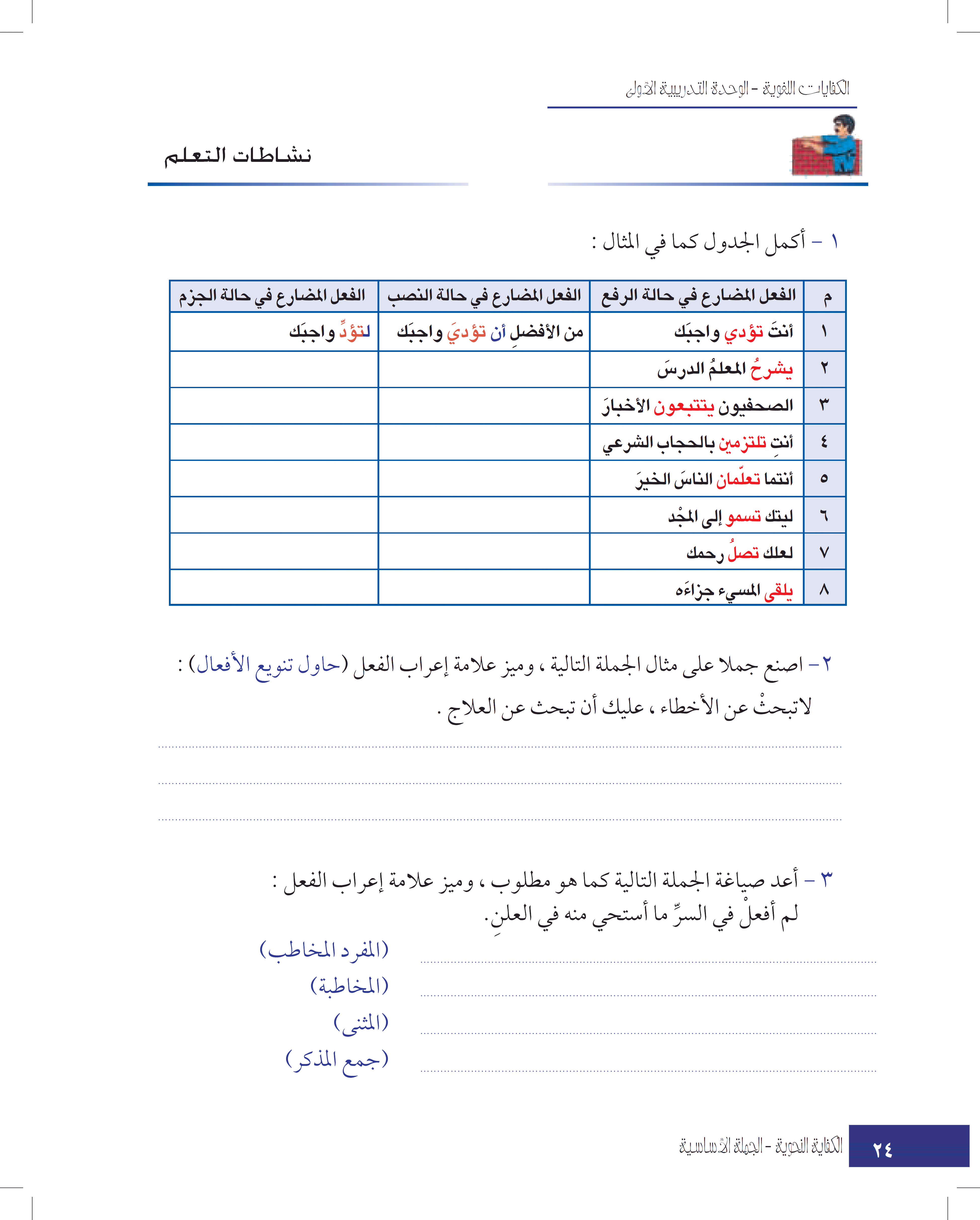 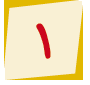 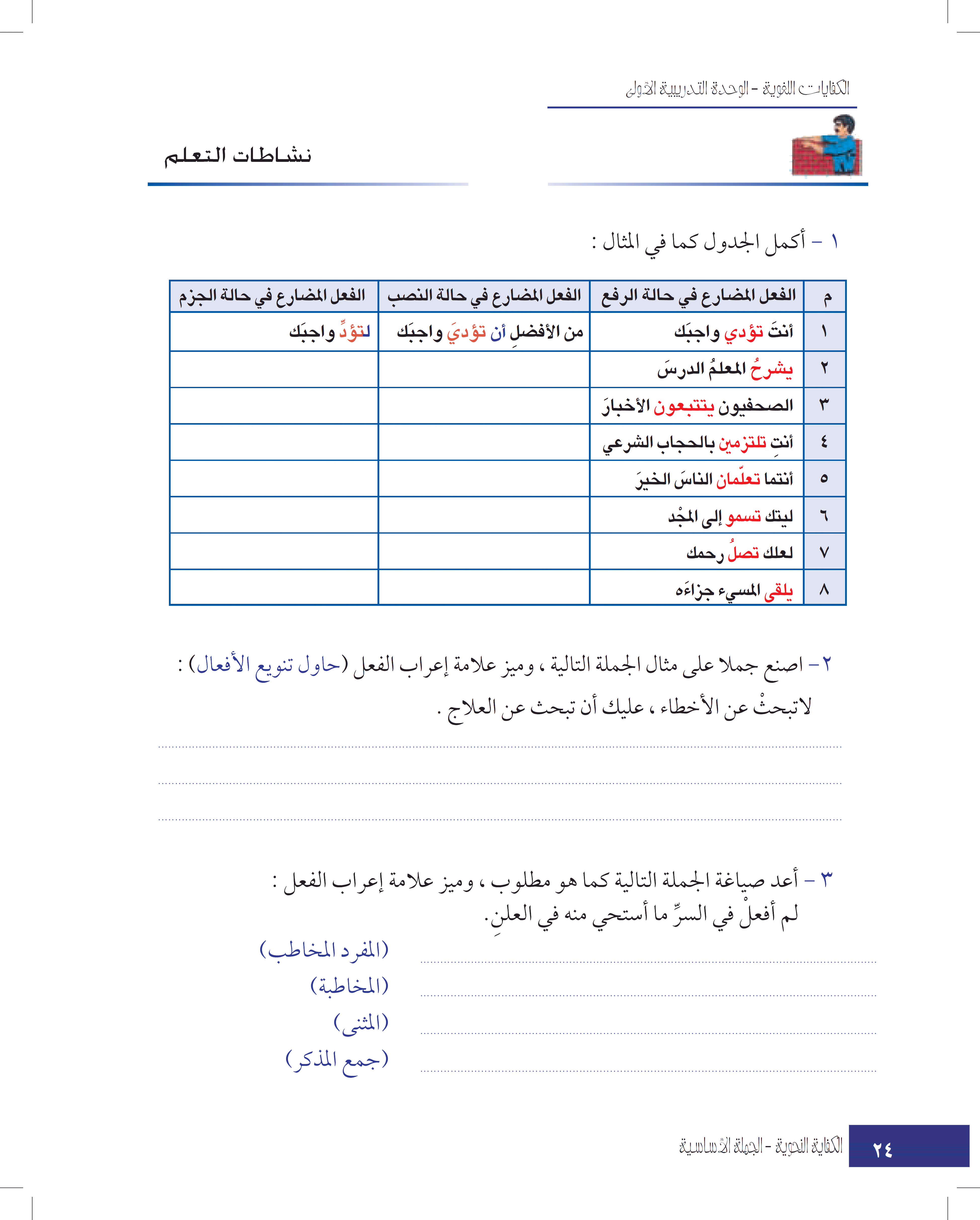 ليشرحْ المعلم الدرس
لن يشرحَ المعلم الدرس
أيها الصحفيون ليتتبعوا ..
جاء الصحفيون لكي يتتبعوا
أيتها الفتاة لــتلتزمِنَنَّ ....
من الأفضل أنْ تلتزمي ....
لا تعلما الناس إلا الخير .
اجتهدا كي تعلما الناس ....
لــتسمُ إلى المـــجــــد .
ادرس كي تسمو إلى ....
لـــتصلْ رحمــــك
يجب أنْ تصلَ رحمــــك
لمَّا يلقَ المسيء جزاءه .
يجب أنْ يلقى المسيء ...
نشاطات التعلم
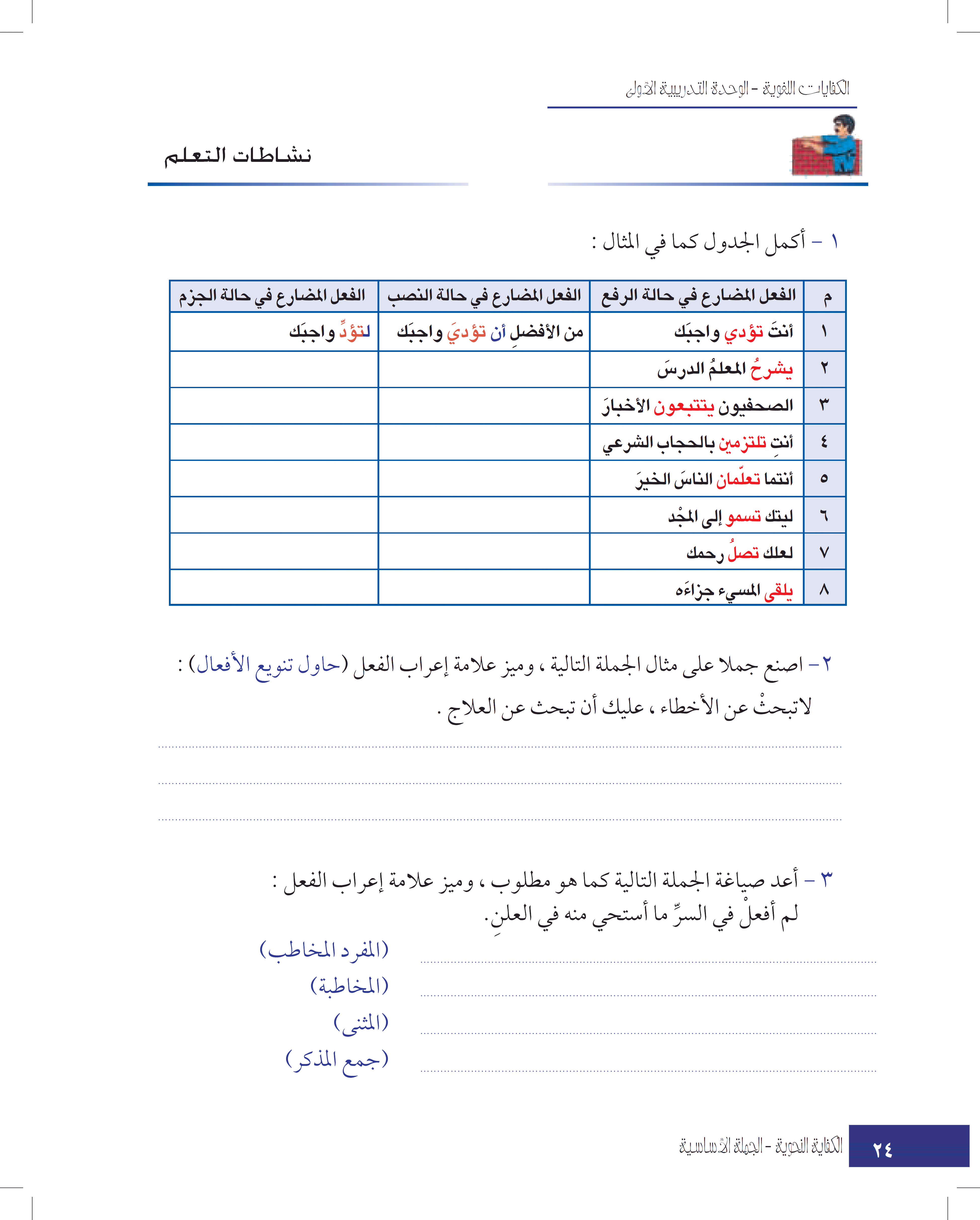 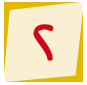 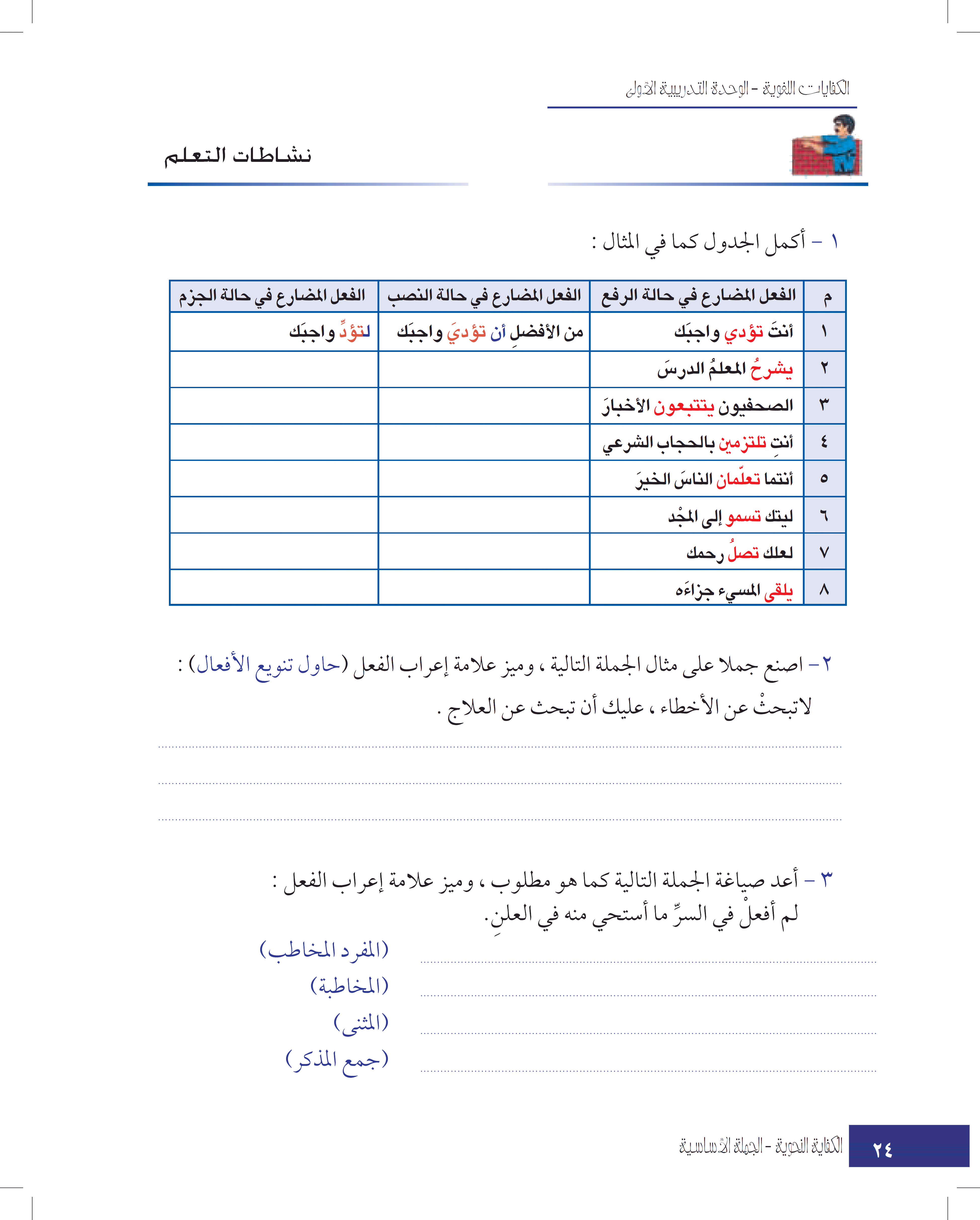 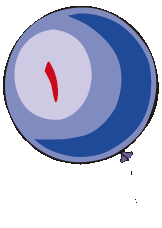 لا تفتش عن عيوب الناس وعليك أن تصلح نفسك .
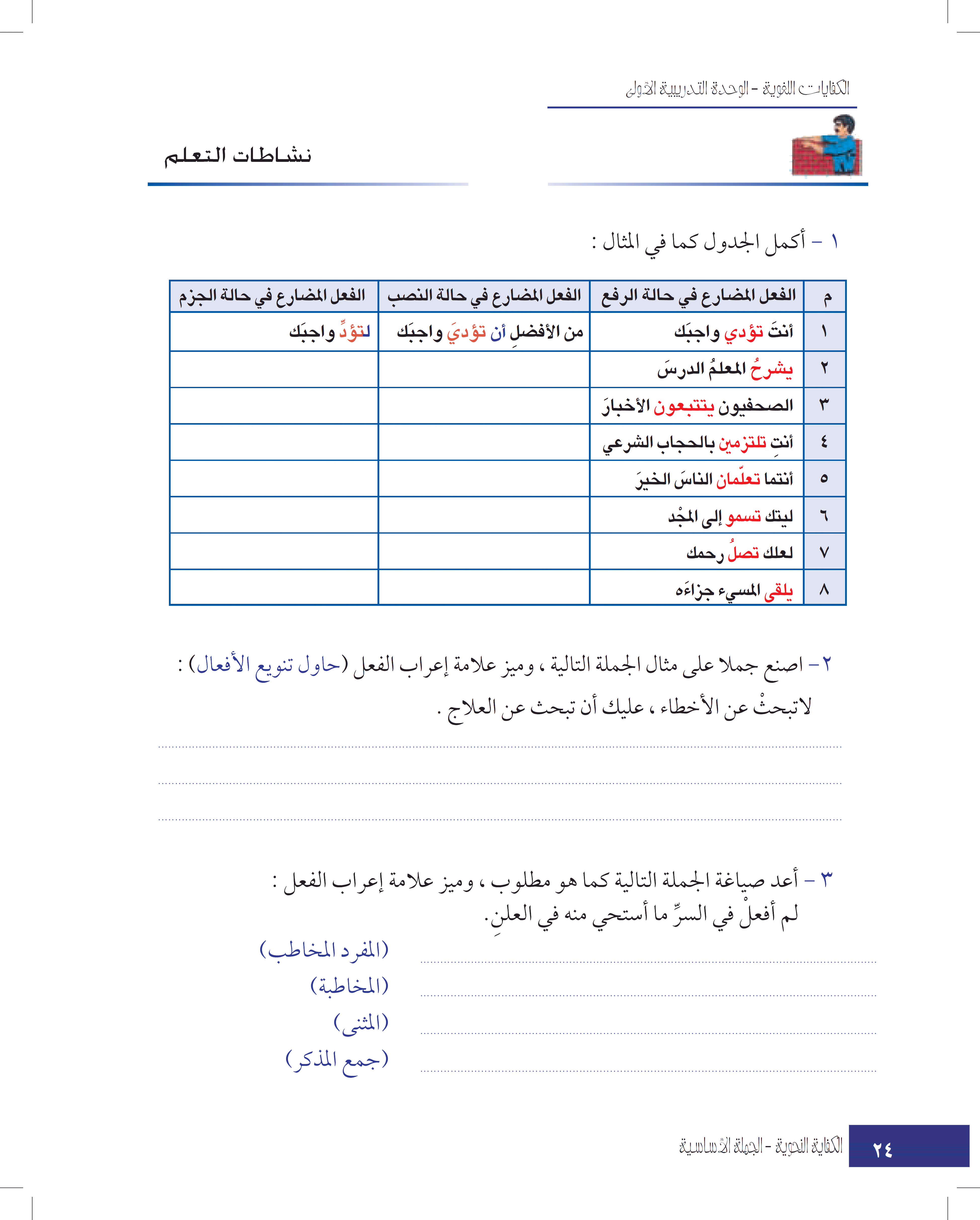 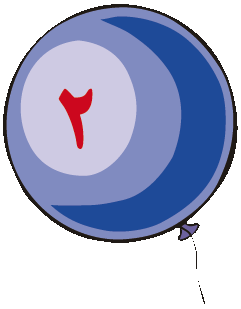 يبحث الصيدلي عن العلاج .
لا تهملوا البحث عن الدواء .
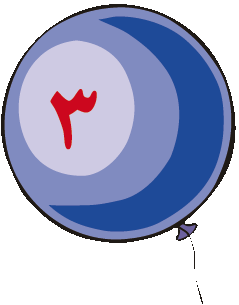 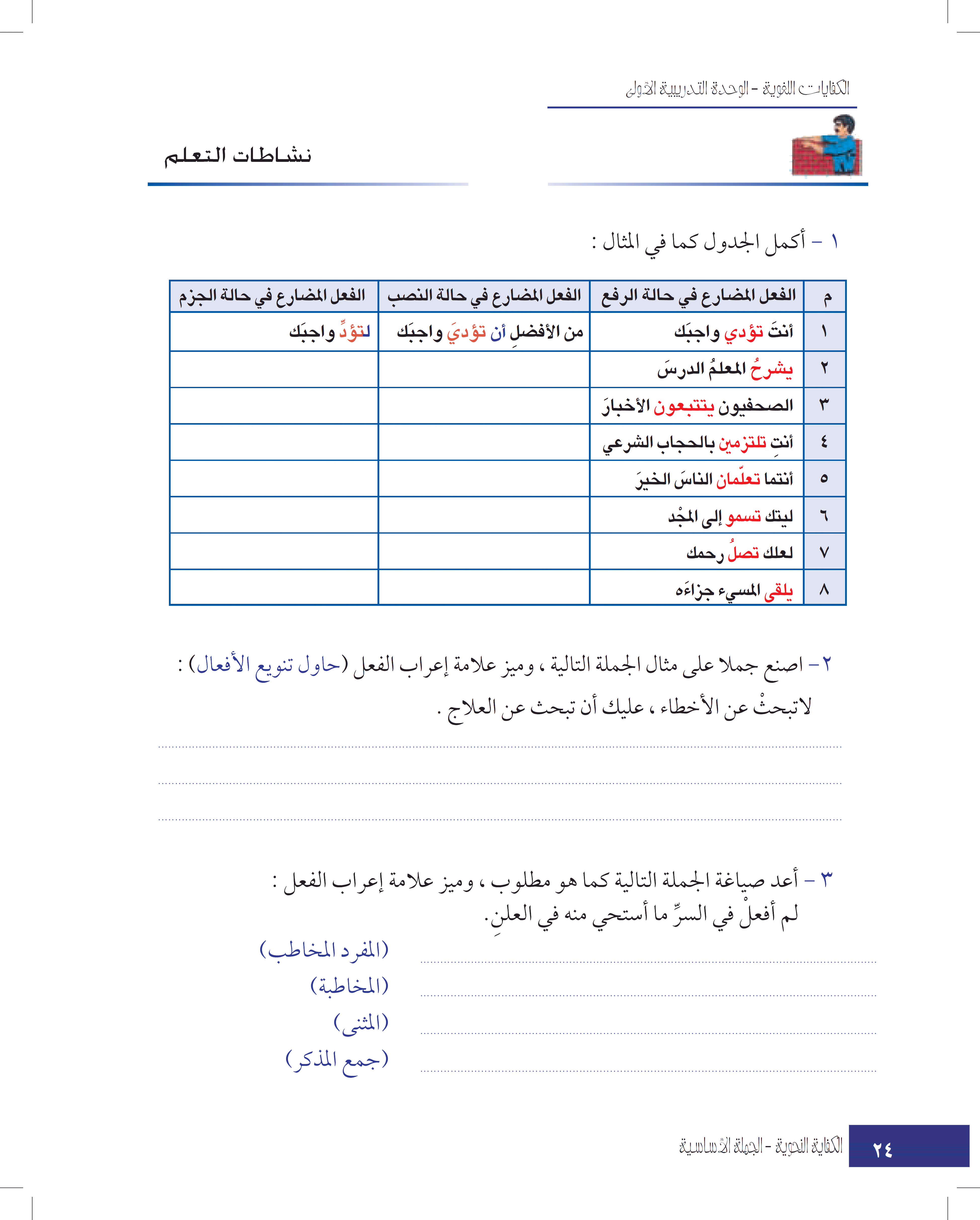 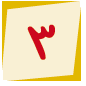 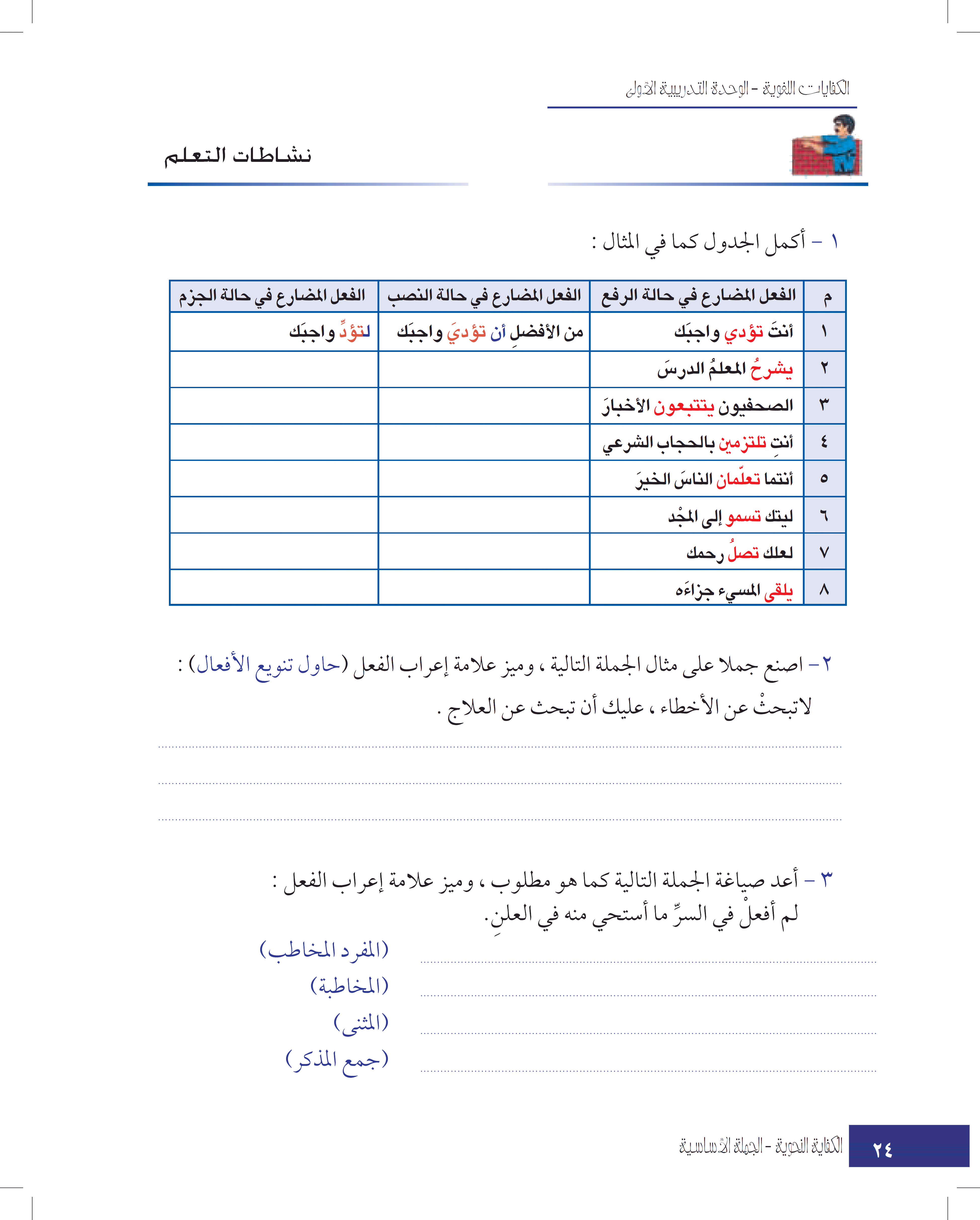 لم تفعلْ في السر ما تستحي منه في العلن .
لم تفعلي في السر ما تستحين منه في العلن .
لم تفعلا في السر ما تستحيان منه في العلن .
لم تفعلوا في السر ما تستحون منه في العلن .
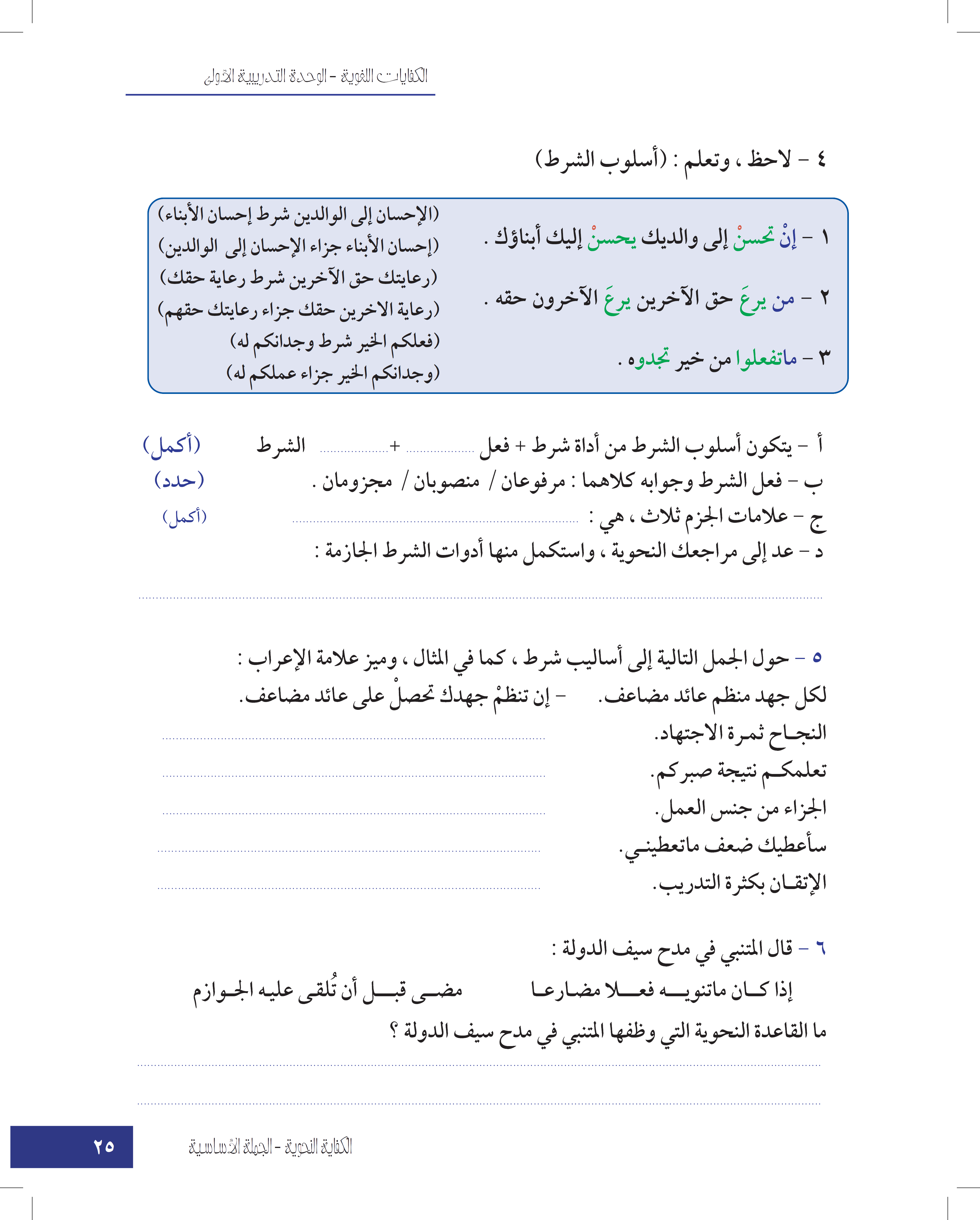 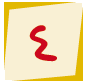 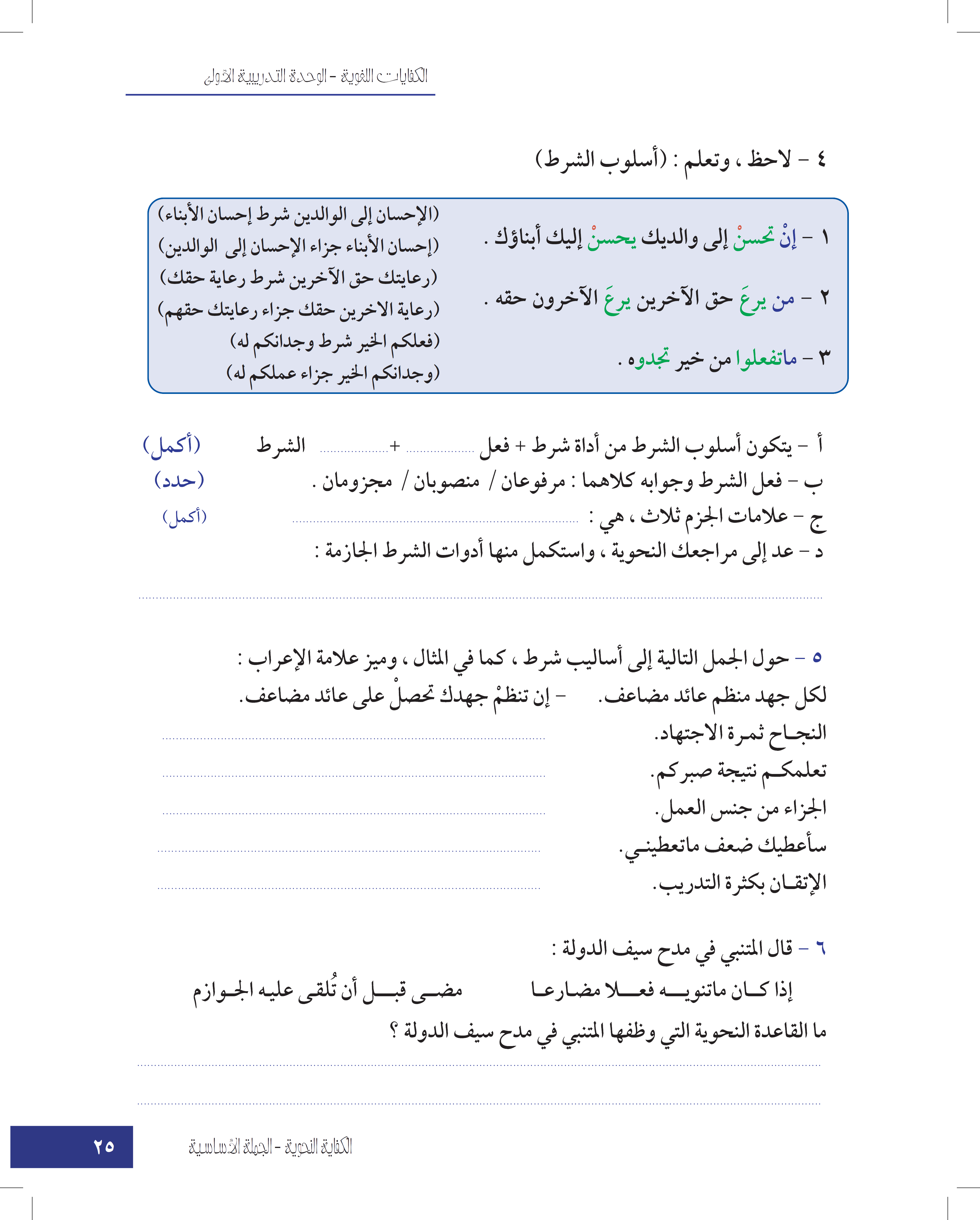 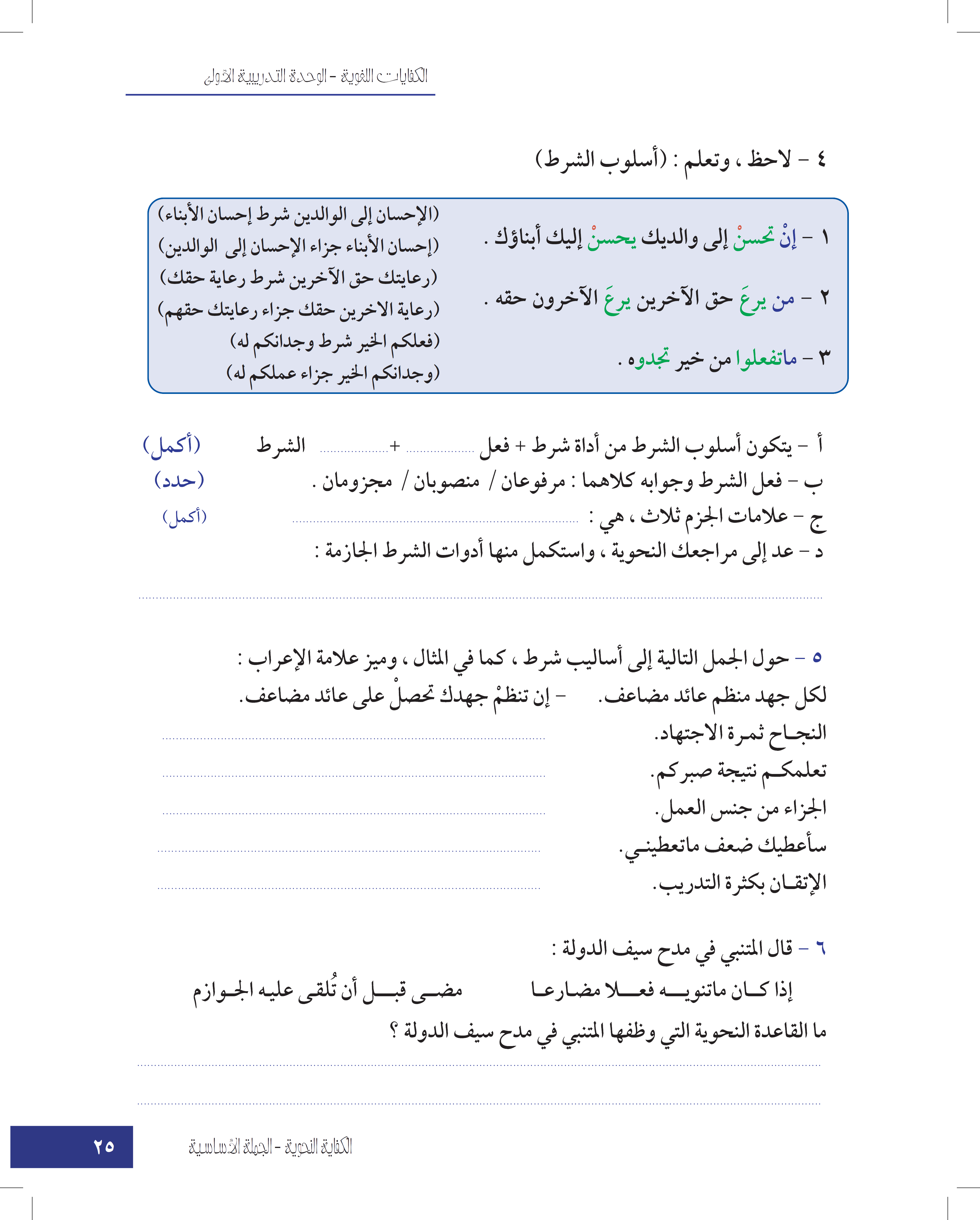 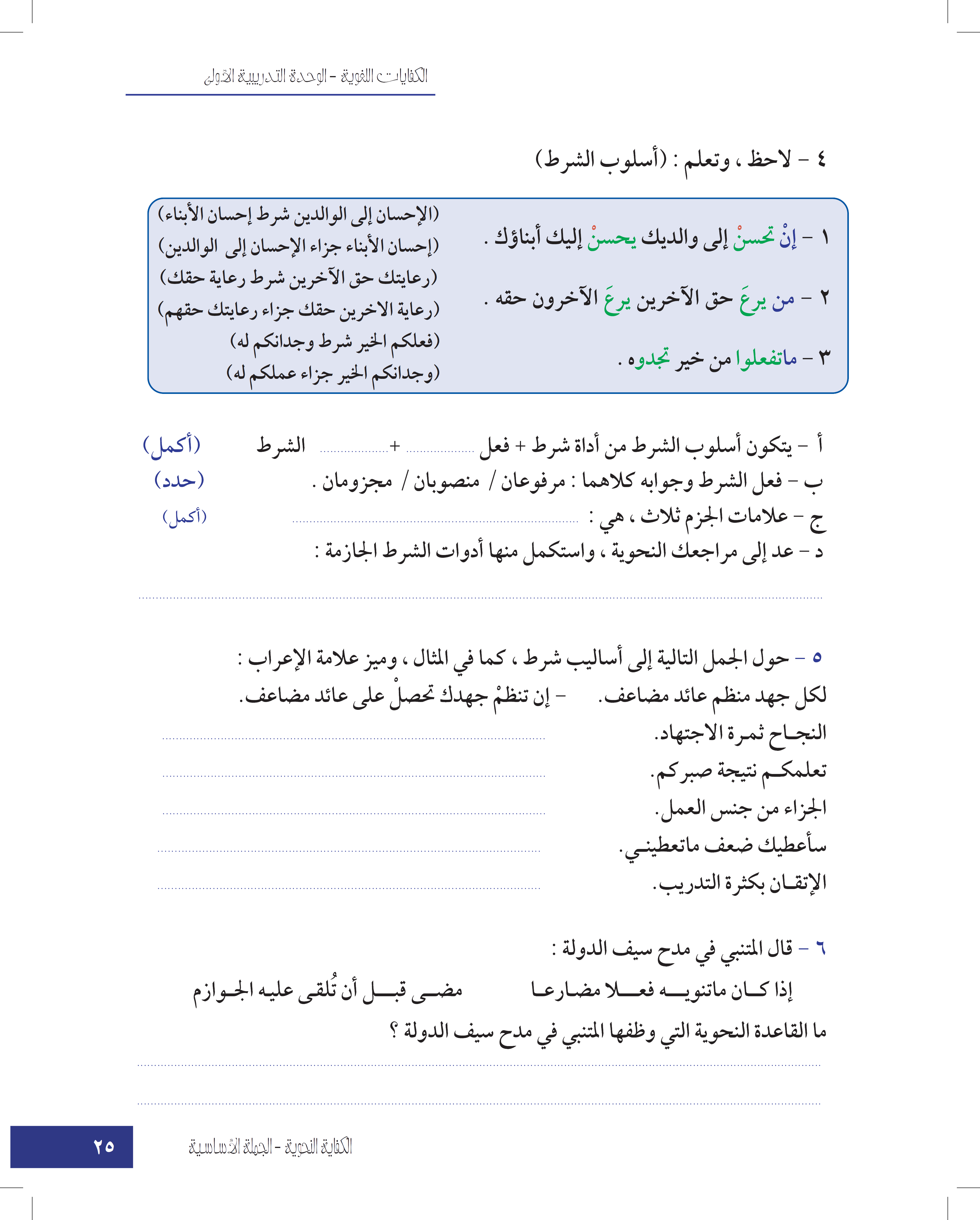 جواب
الشرط
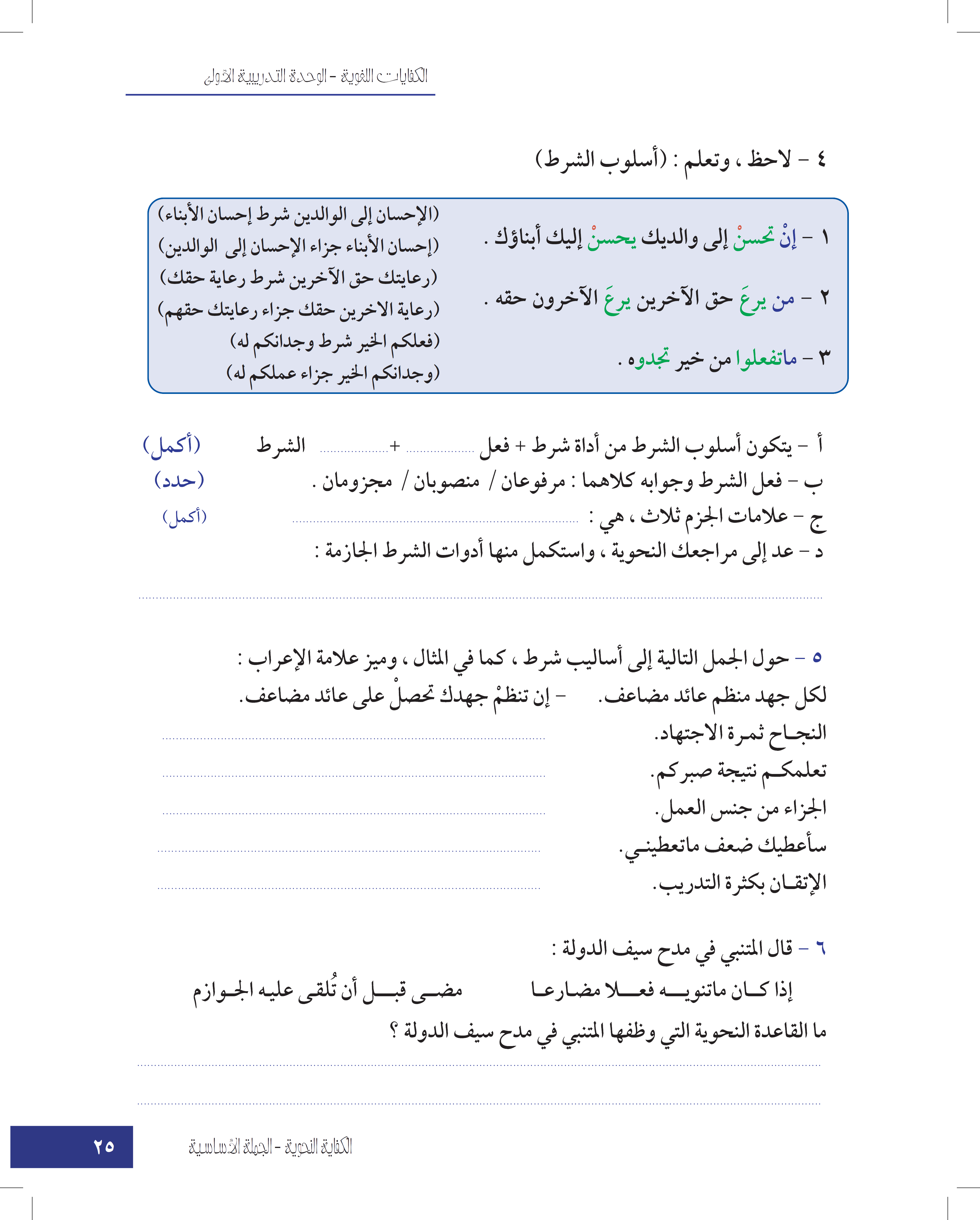 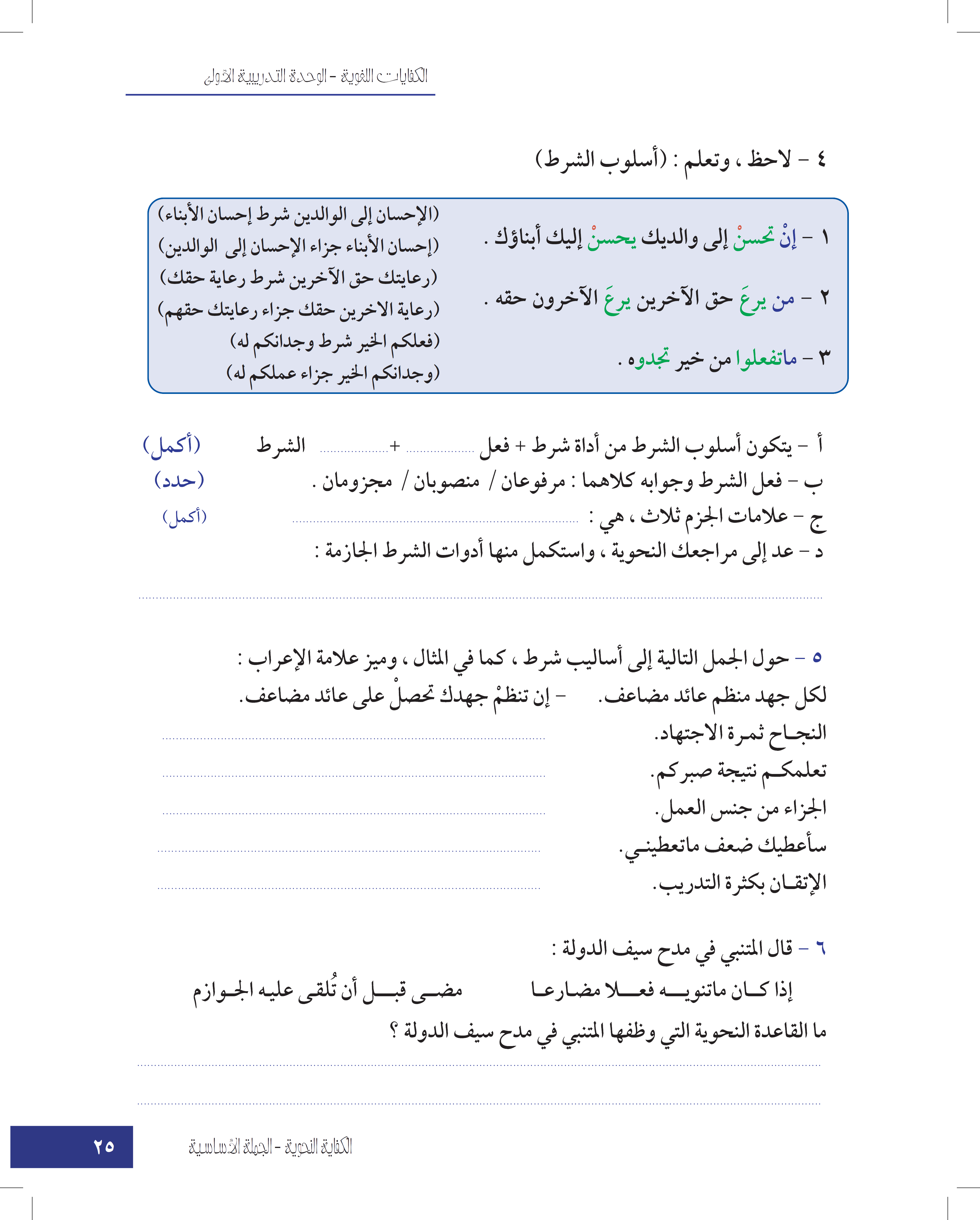 ______
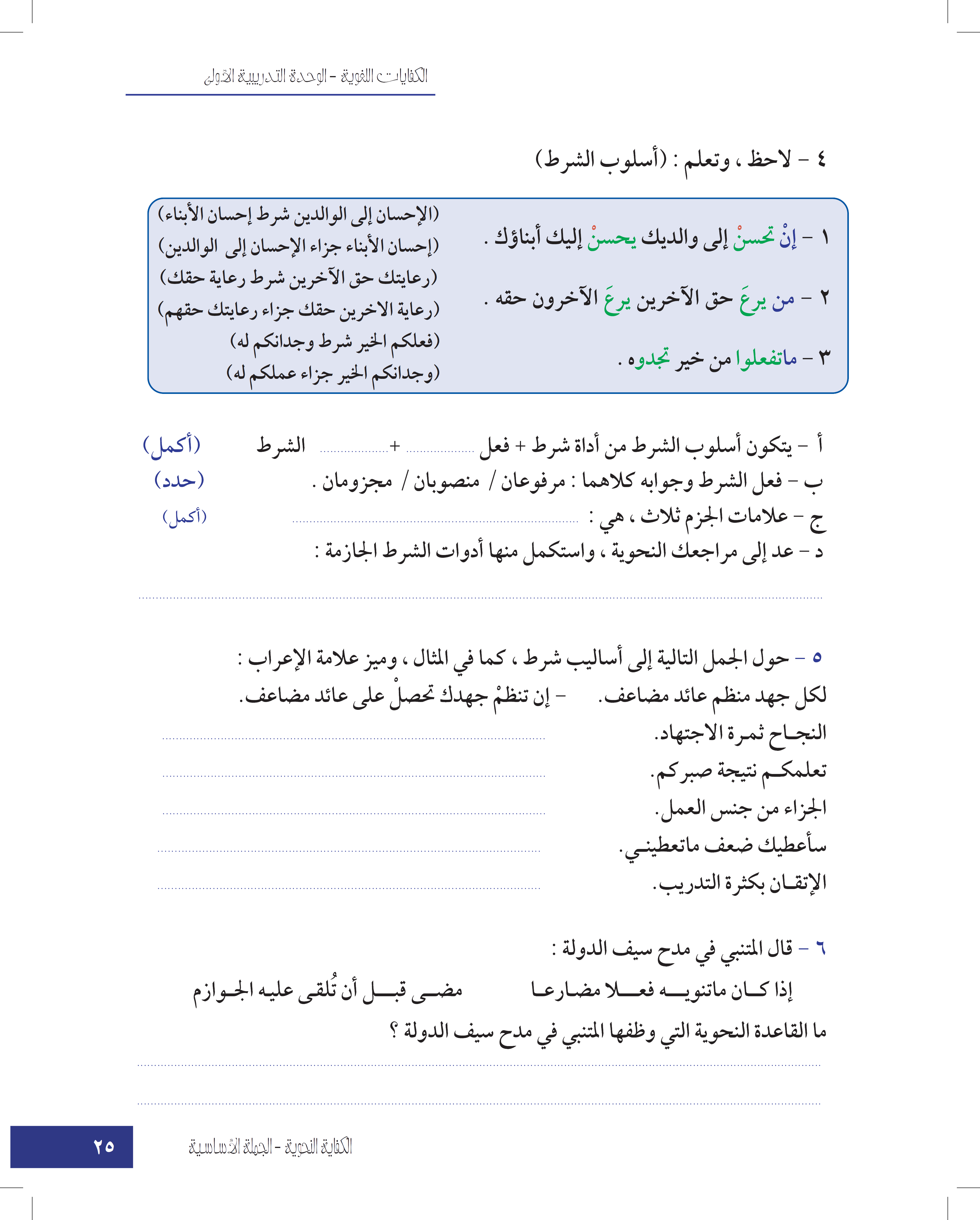 السكون - حذف (حرف العلة – النون) .
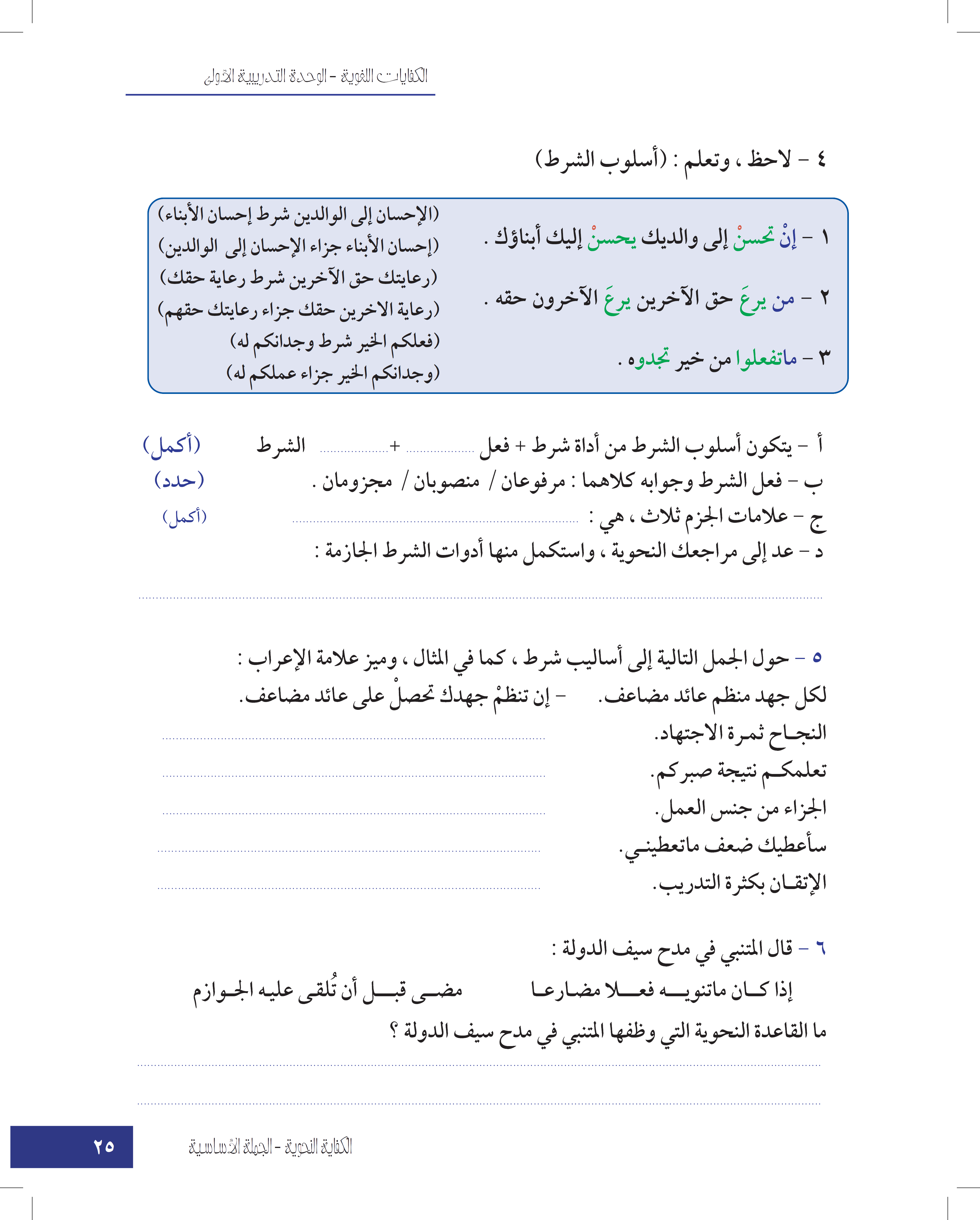 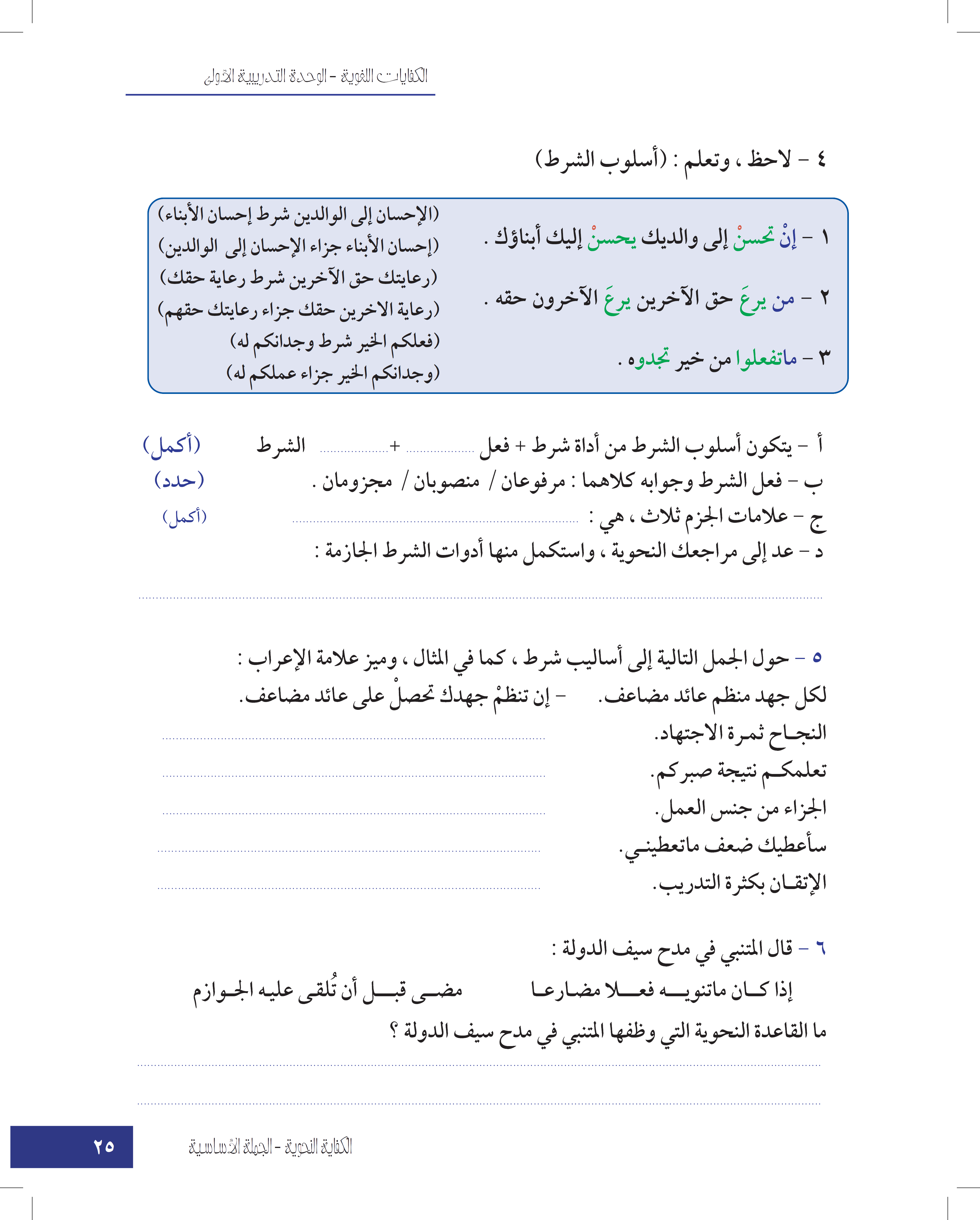 إنْ- إذما – ما – مهما – متى – أين – أيَّان – حيثما – كيفما – أي
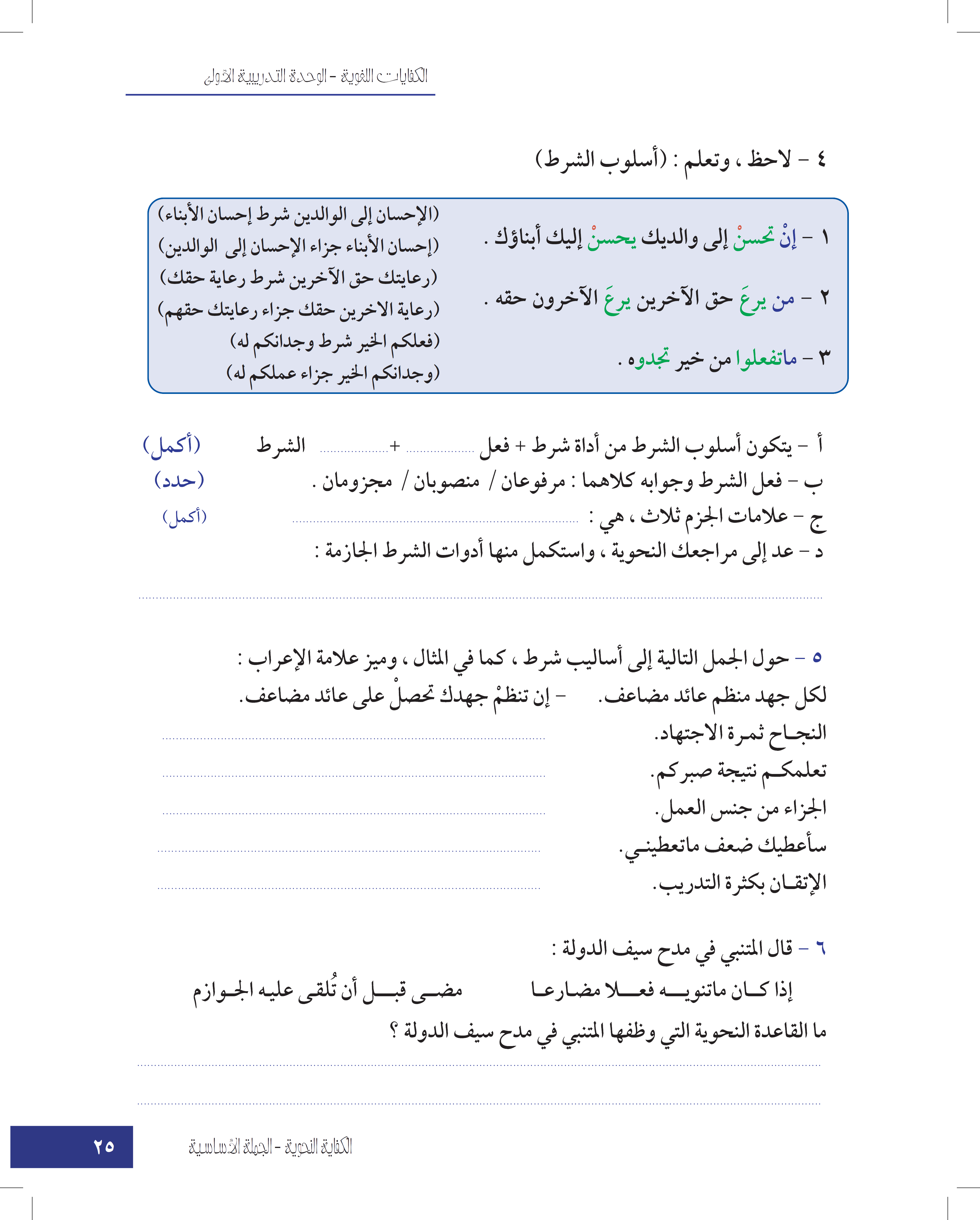 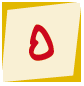 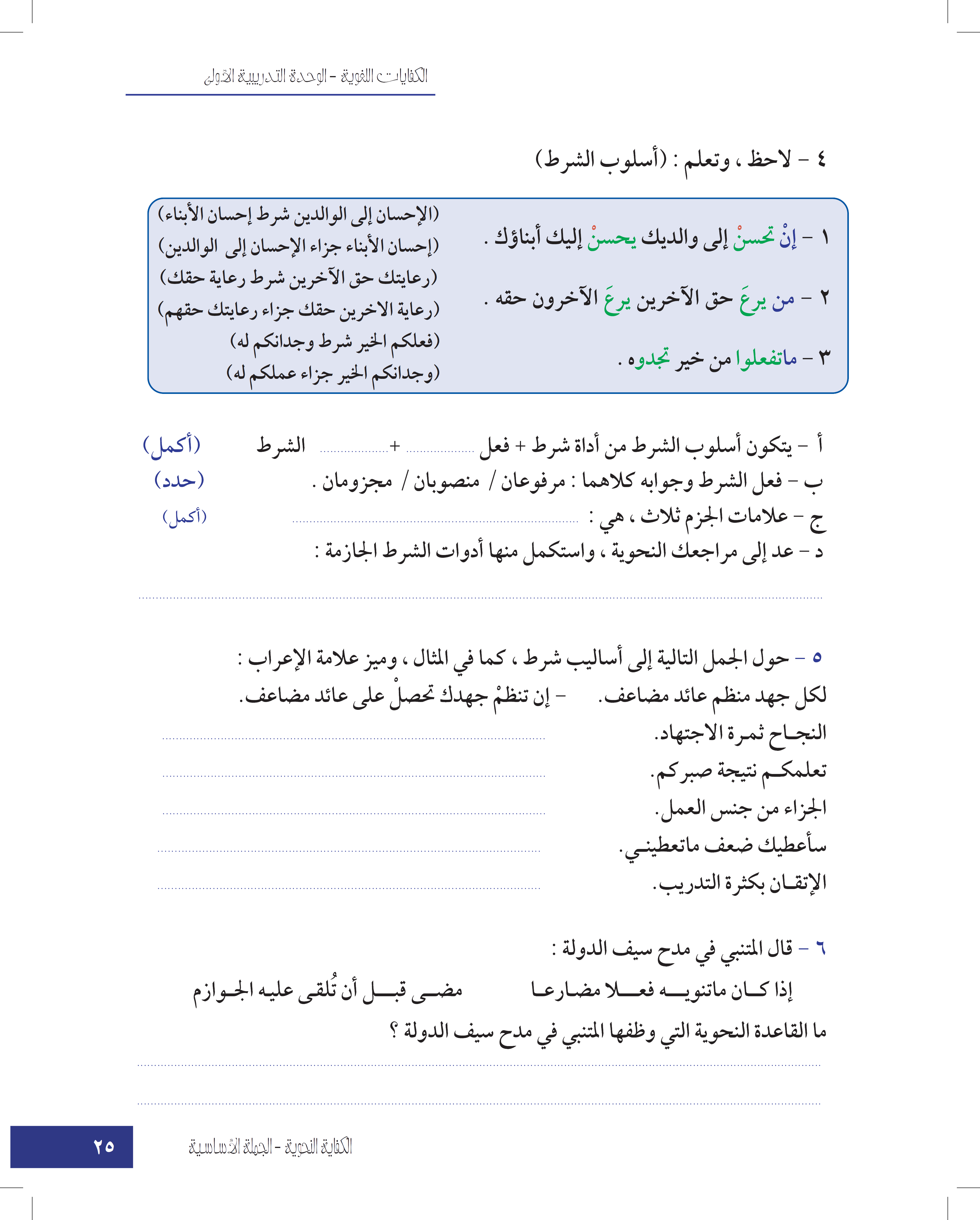 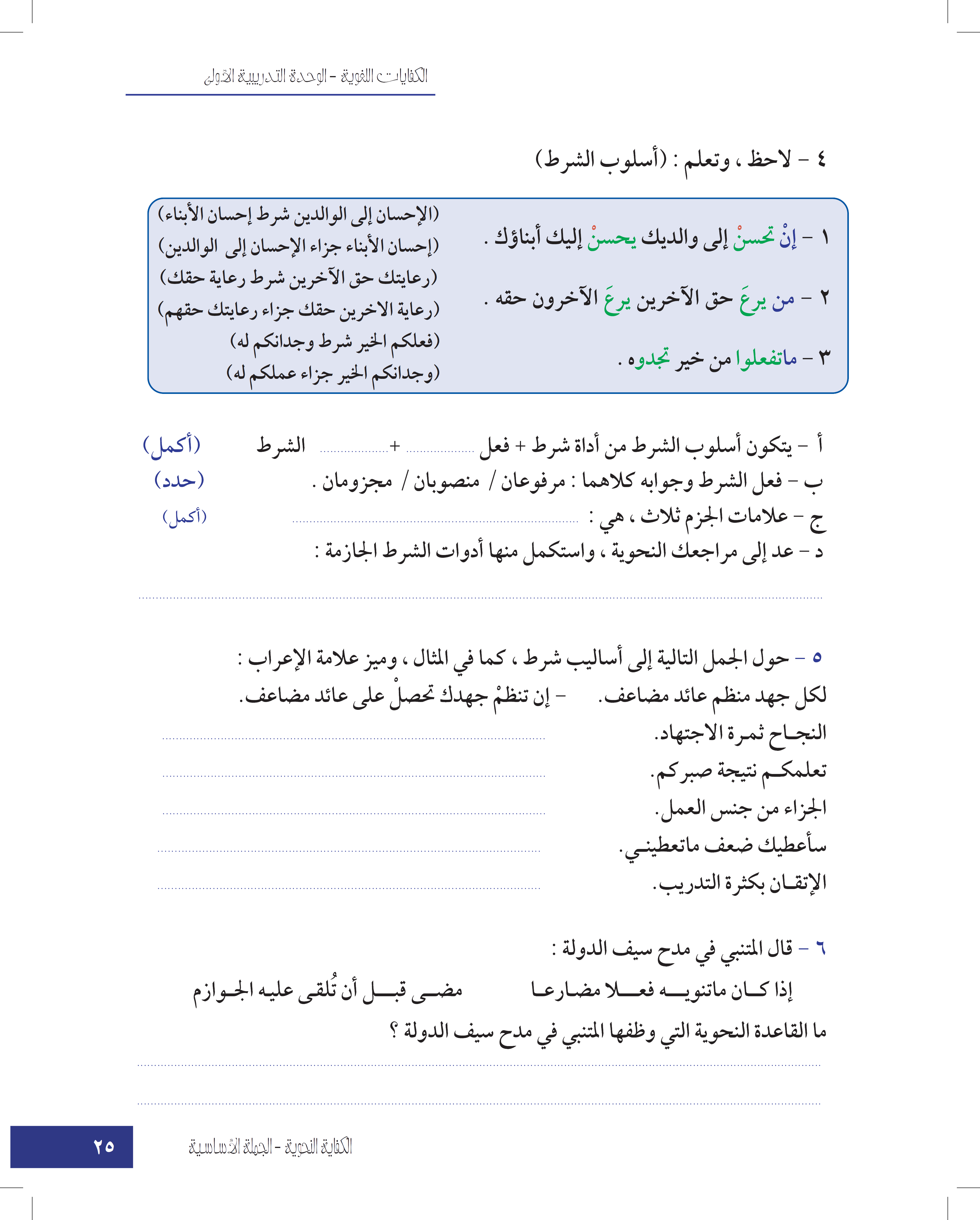 إنْ تجتهدْ تقطفْ ثمرة النجاح .
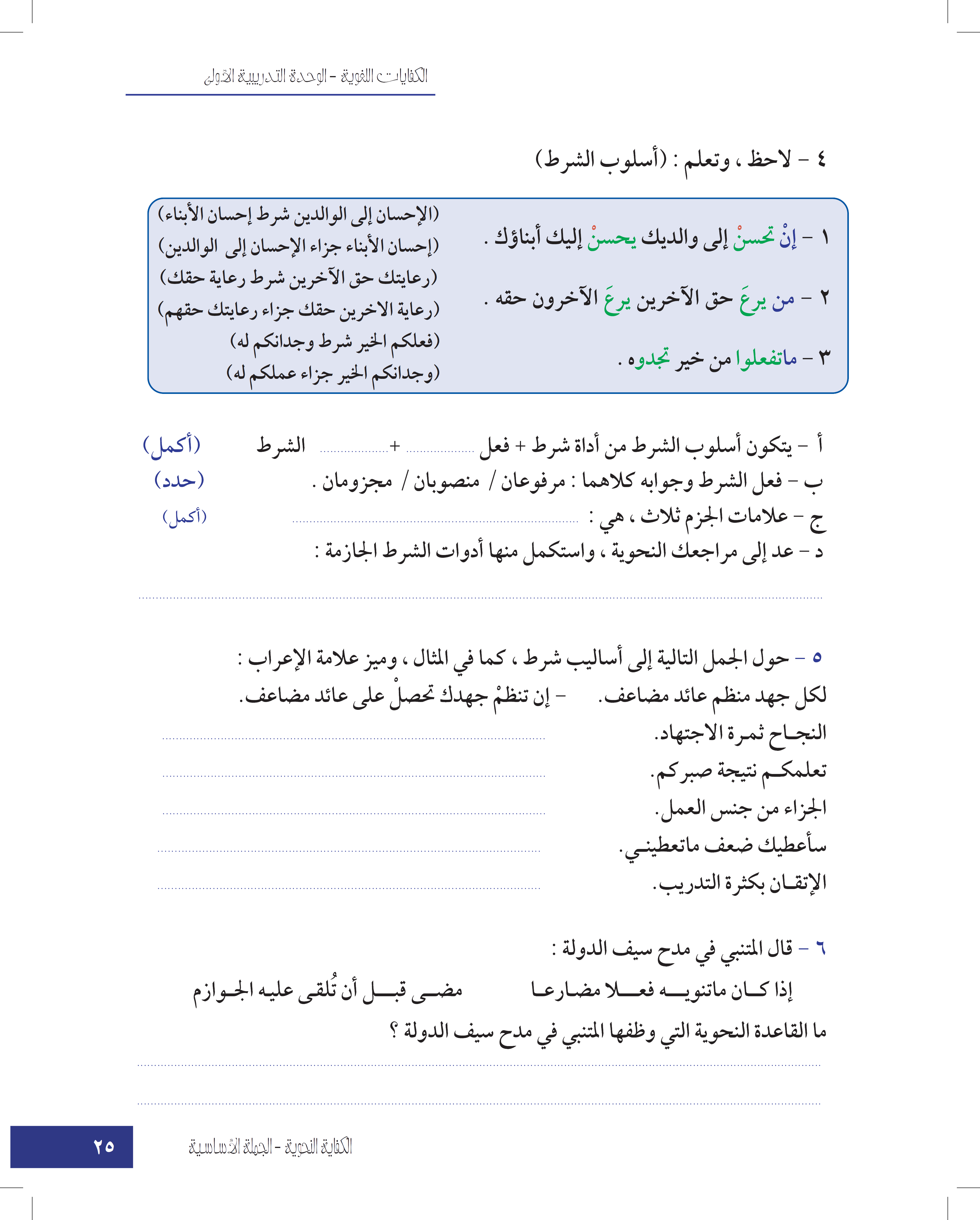 متى تصبر على الأذى تحصل على نتائج صبرك.
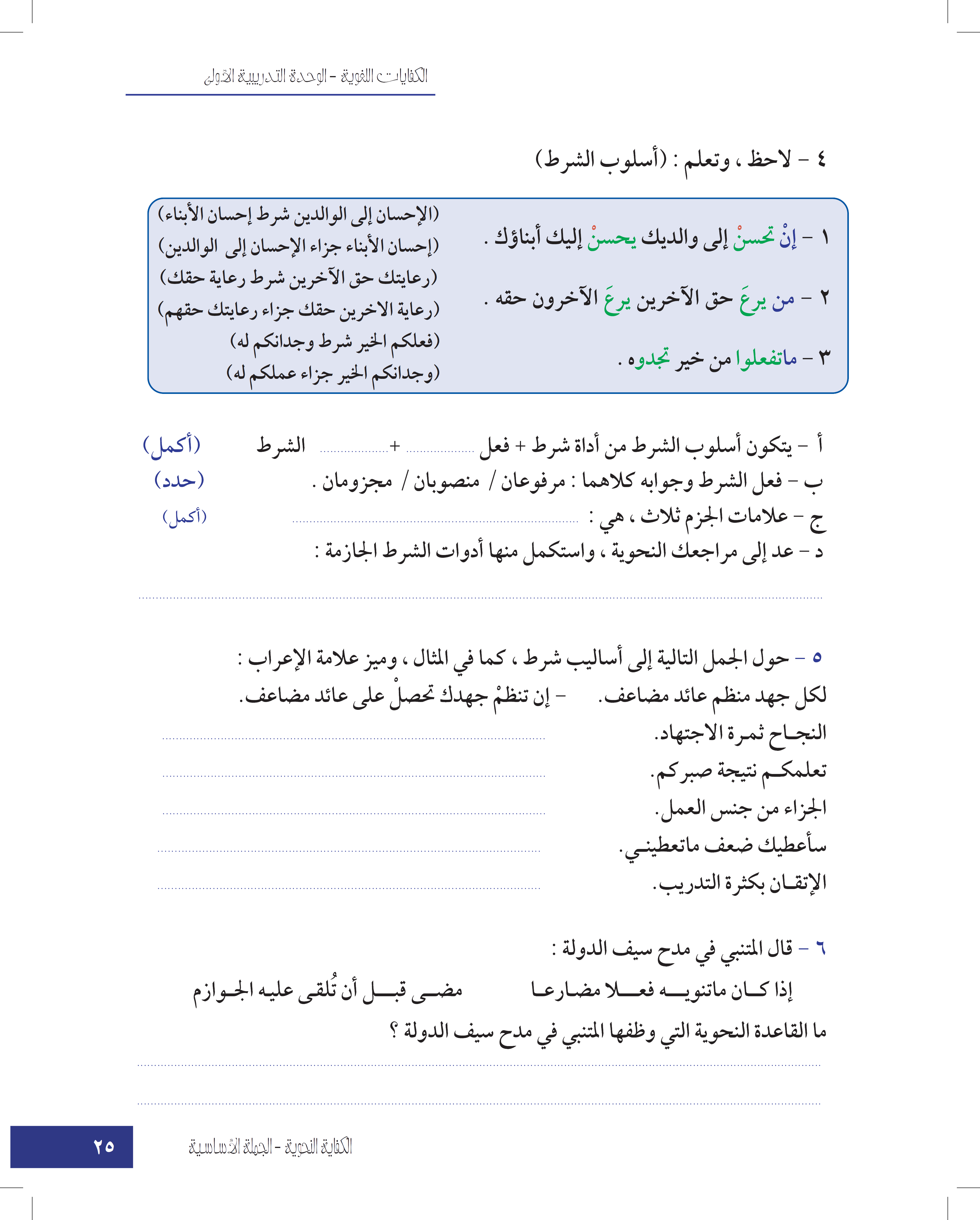 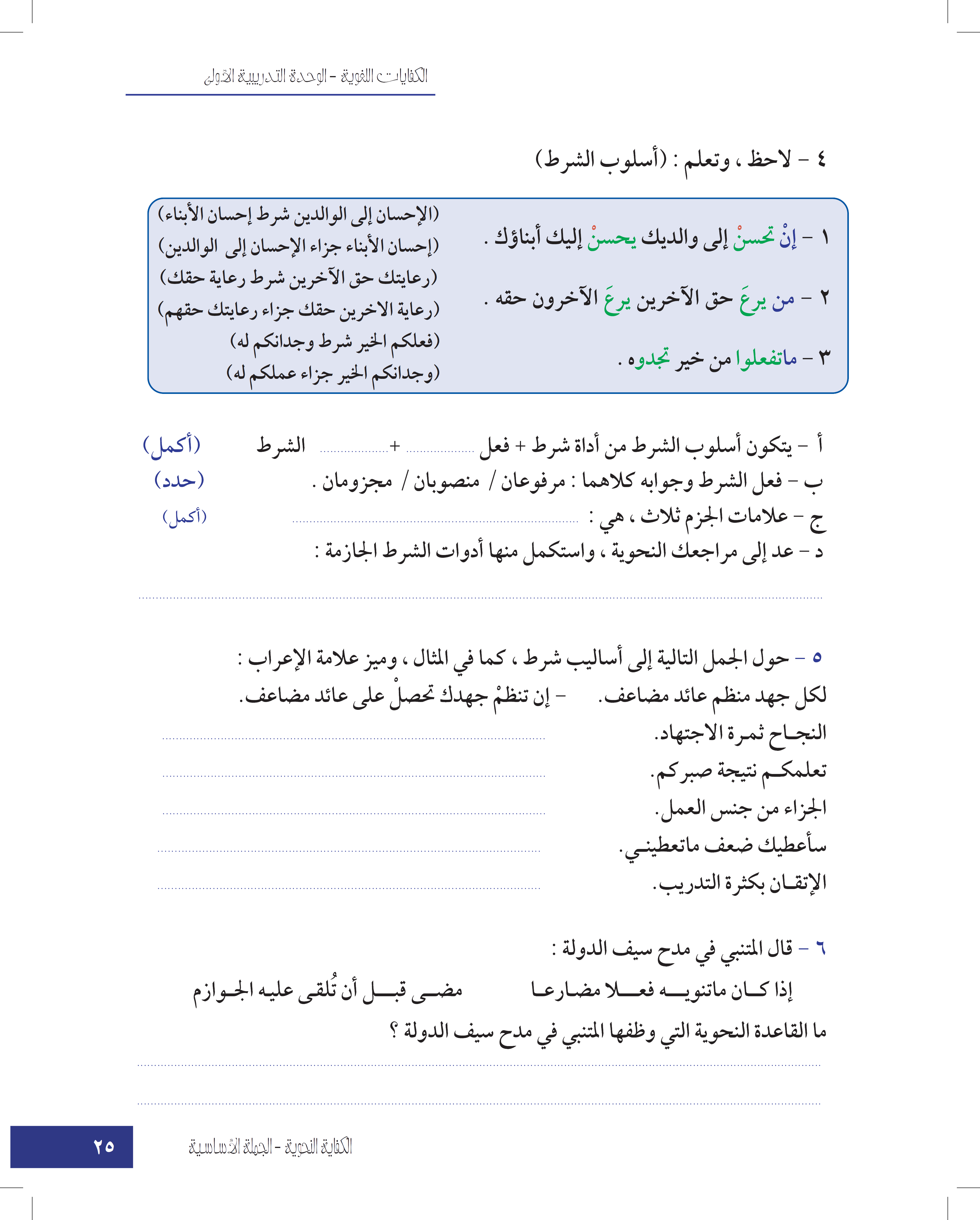 منْ يفعلْ الخير ينلْ جزاءه.
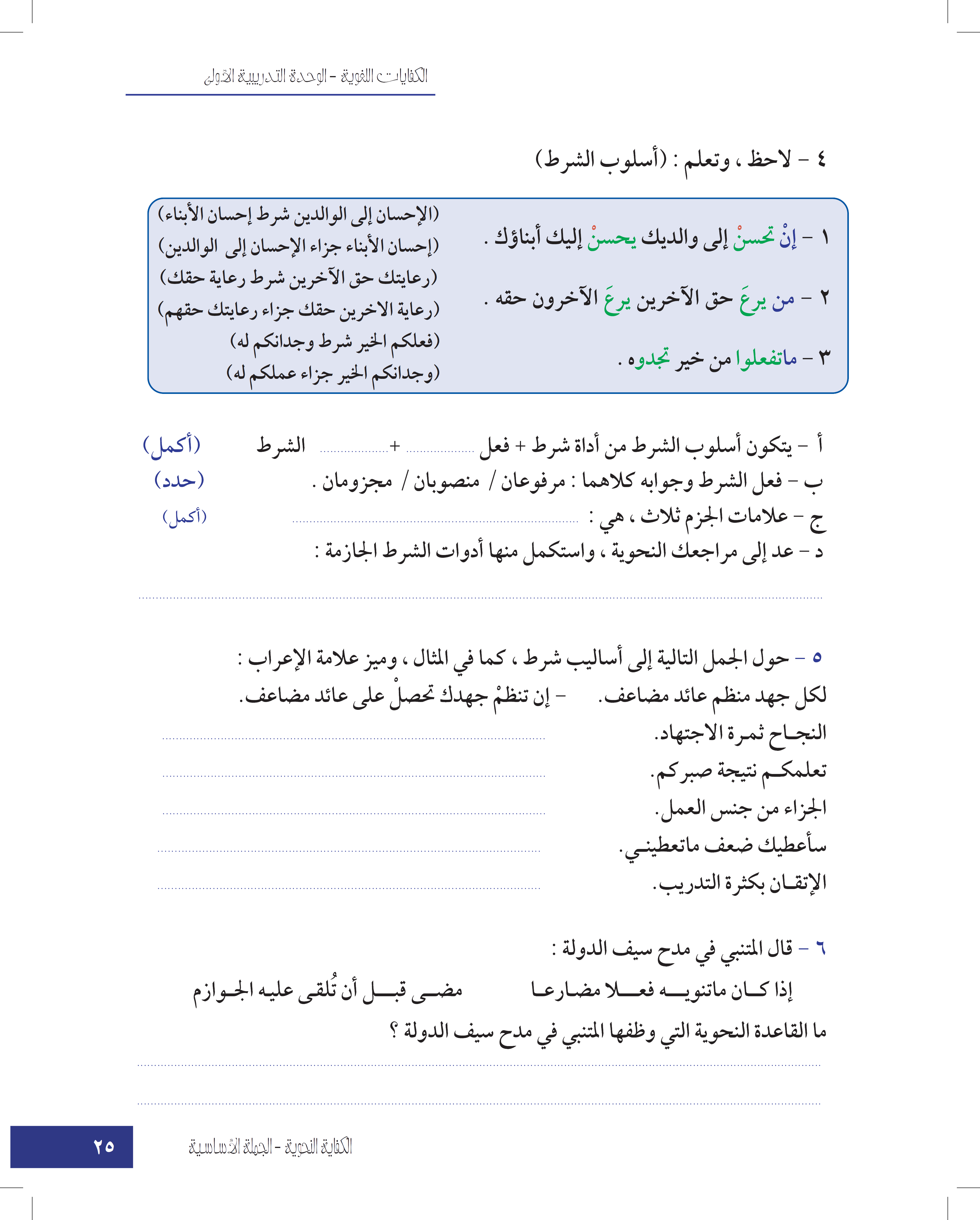 ما تنفقْ على الفقراء أعطِك ضعفه.
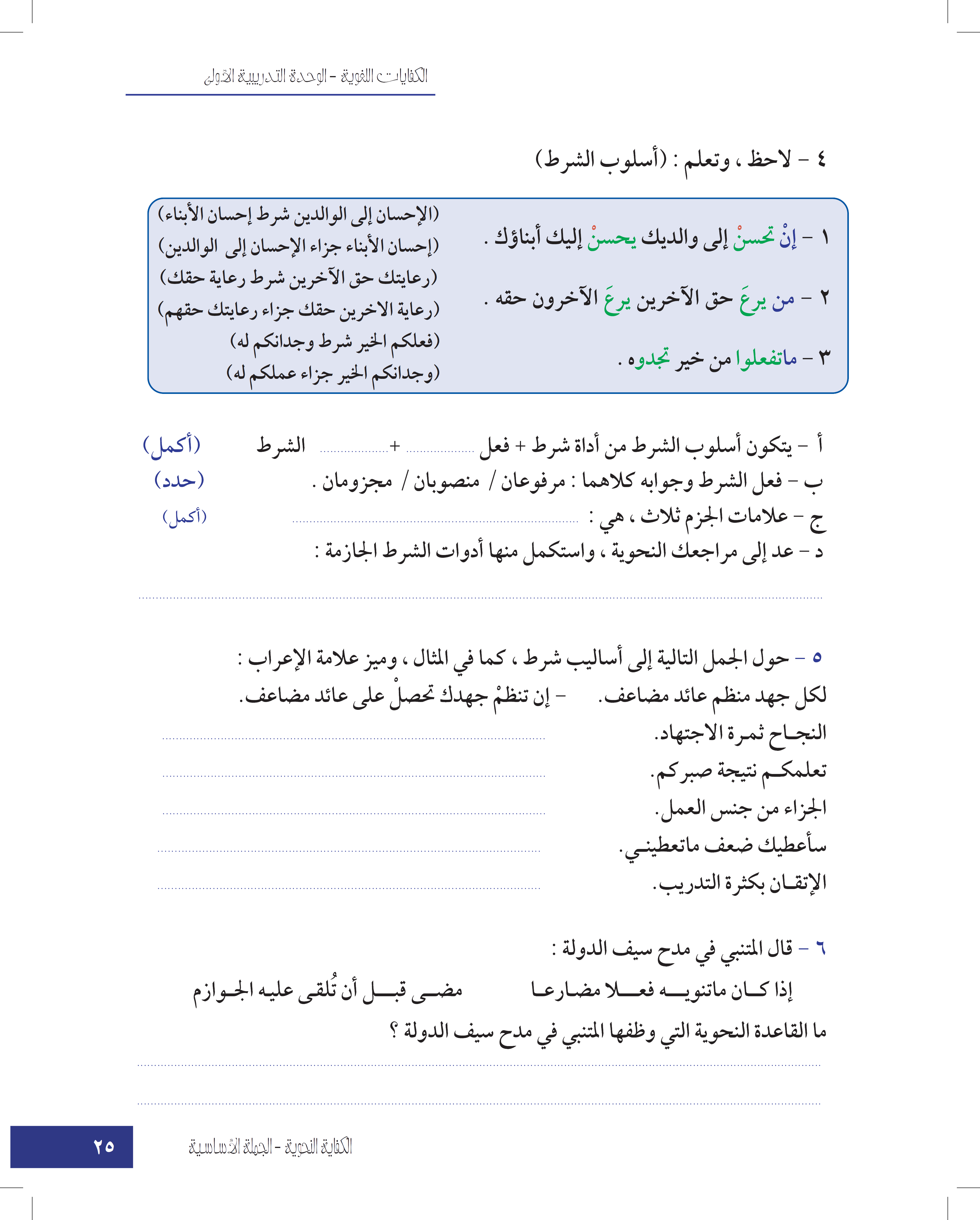 من يكثرْ من التدريب يتقنْ عمله.
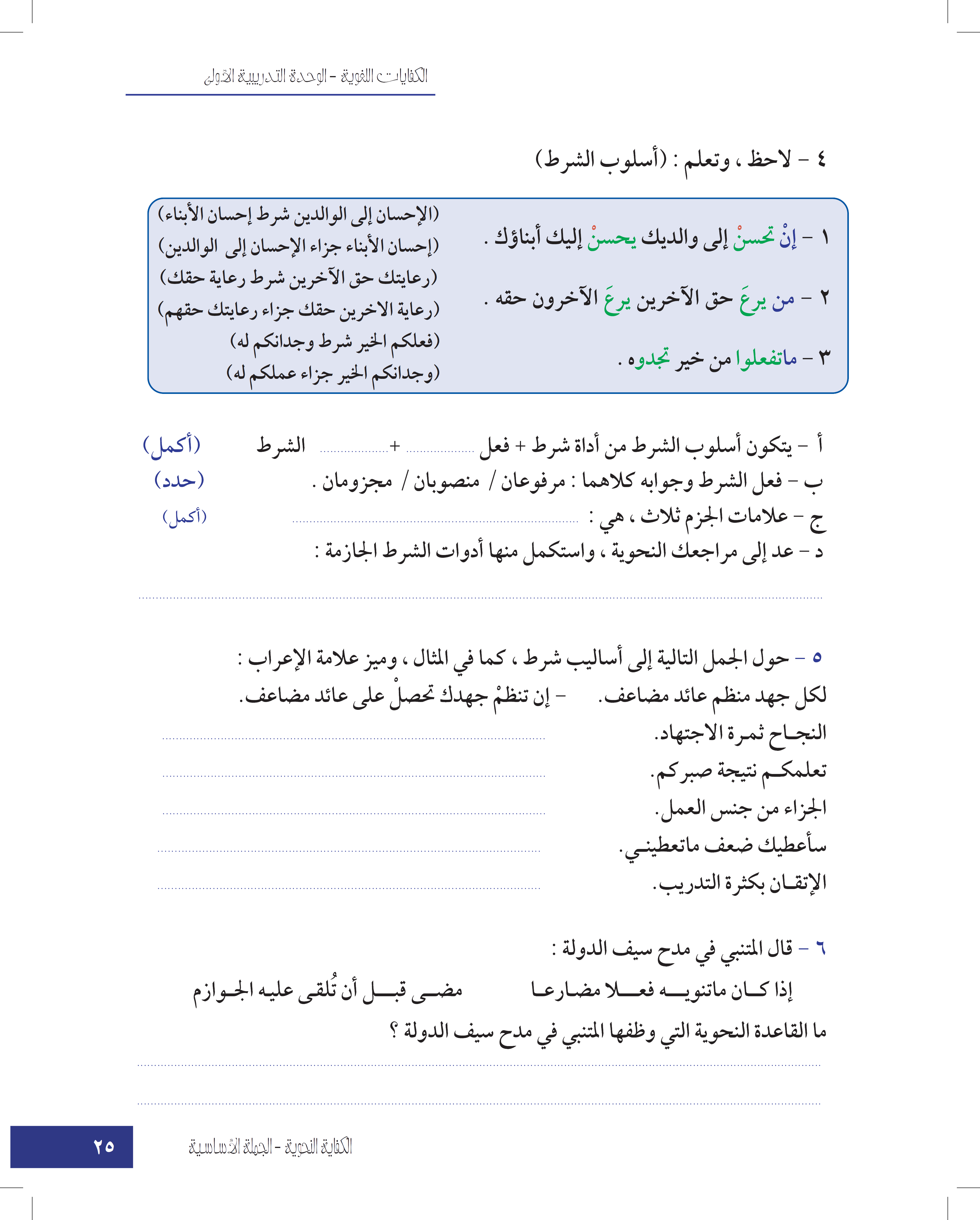 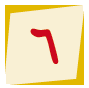 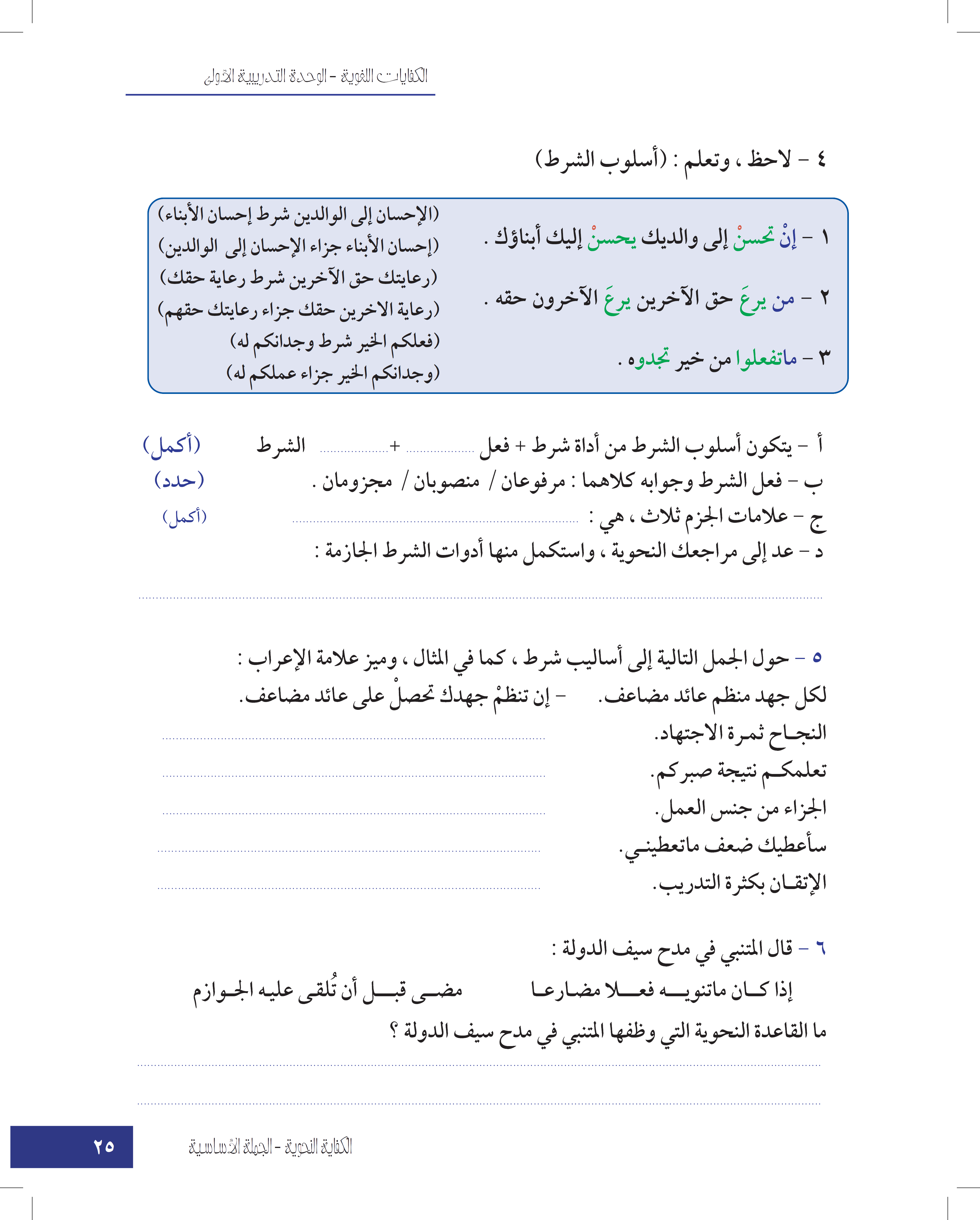 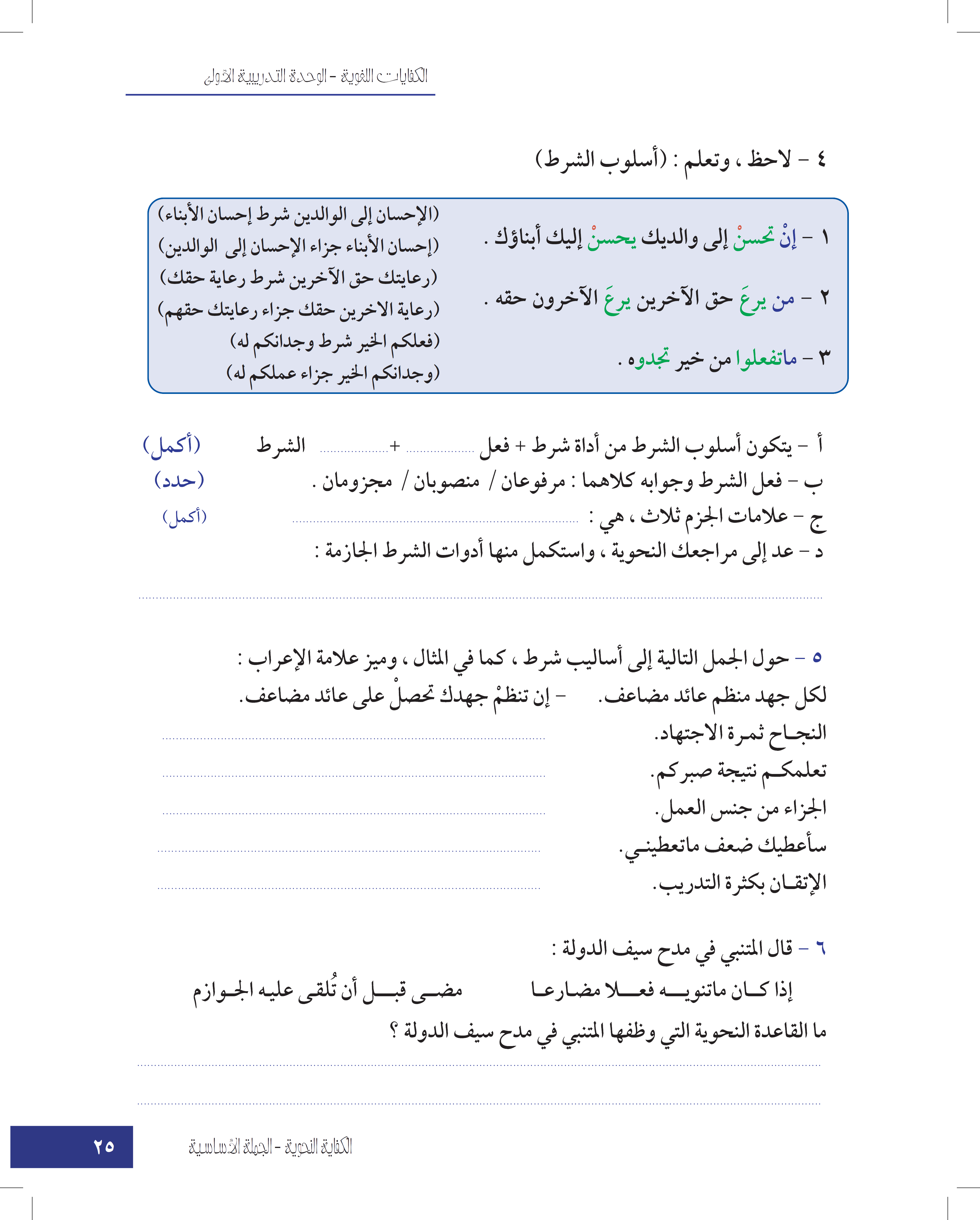 أسلوب الشرط : إذا ..... كان ....... مضى ..... .
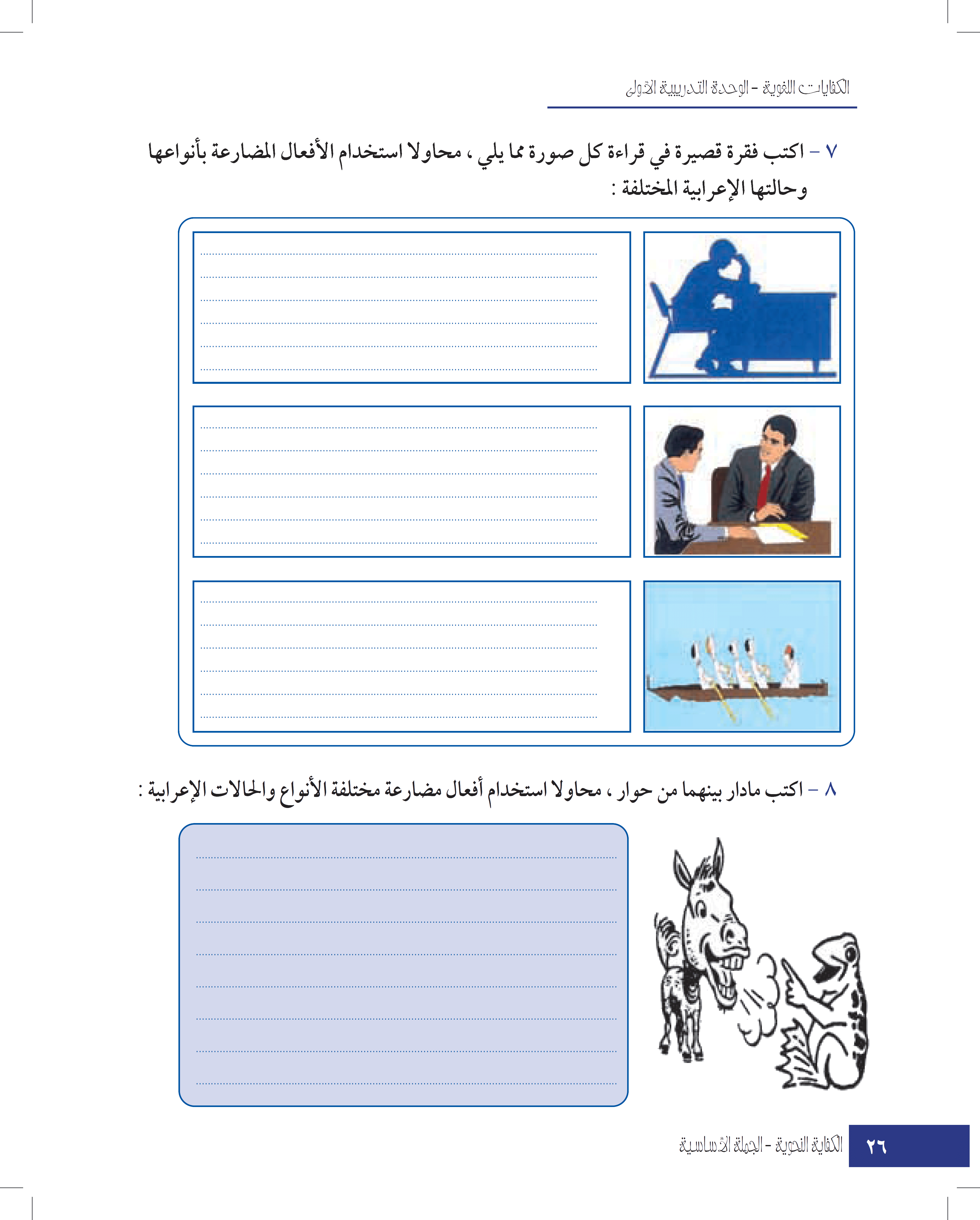 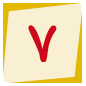 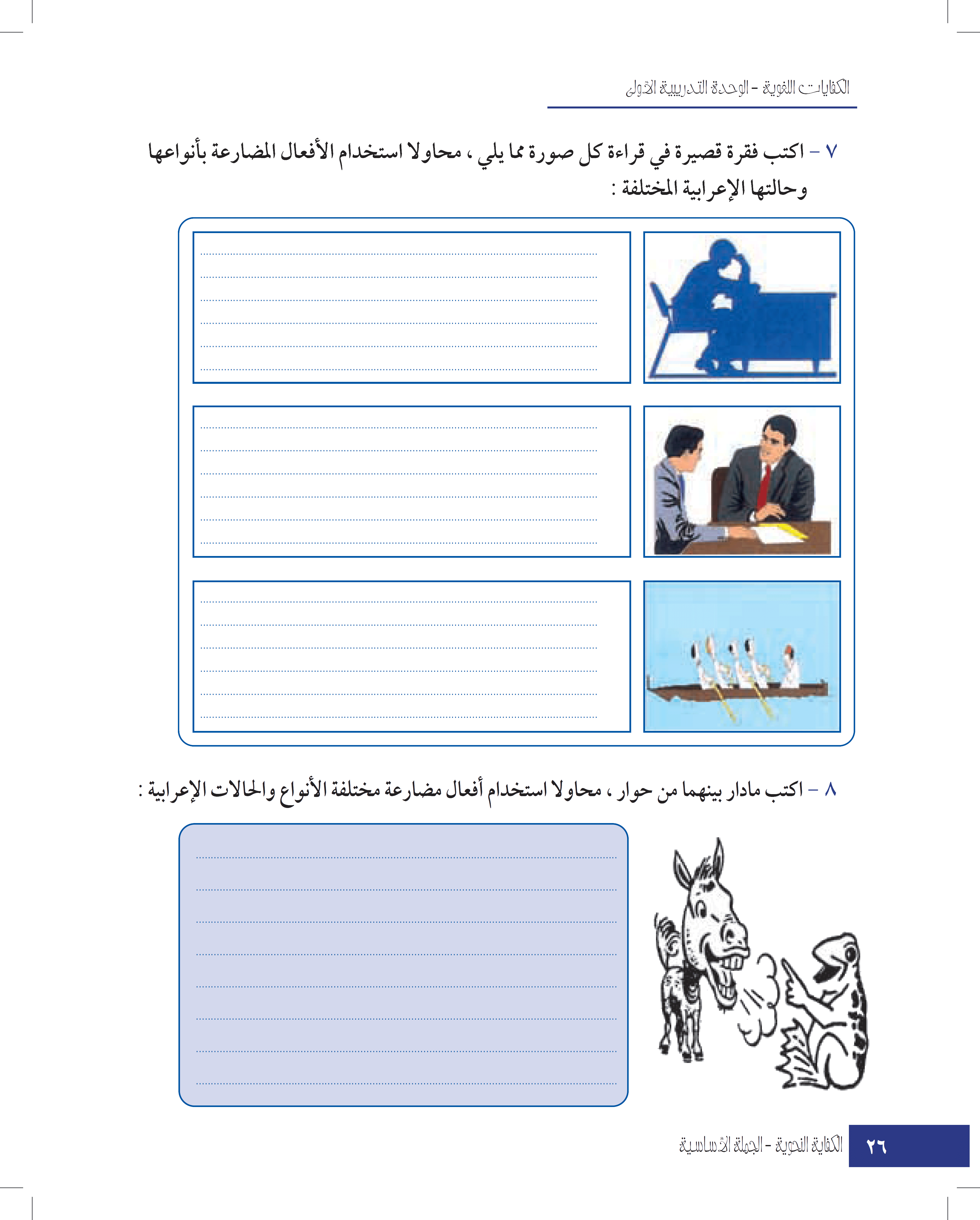 يجلس مروان على كرسيه يتأملُ كتابه كي يستعد للاختبار، ولما يأتِ موعده لكنه حريص على أن يفكر في خريطة مراجعته لــينال التفوق .
يناقش زياد ولده أحمد، ويطلبُ من أنْ يبتعد عن أصدقاء السوء، فلم يتردد الولد في قبول النصيحة .
رغب عمار أن يدعو زملاءه إلى رحلة بحرية، لـيرموا شباكهم في البحر كي يصطادوا سمكًا، لكنهم لم يعثروا على شيء، وكان معهم جد عمار .
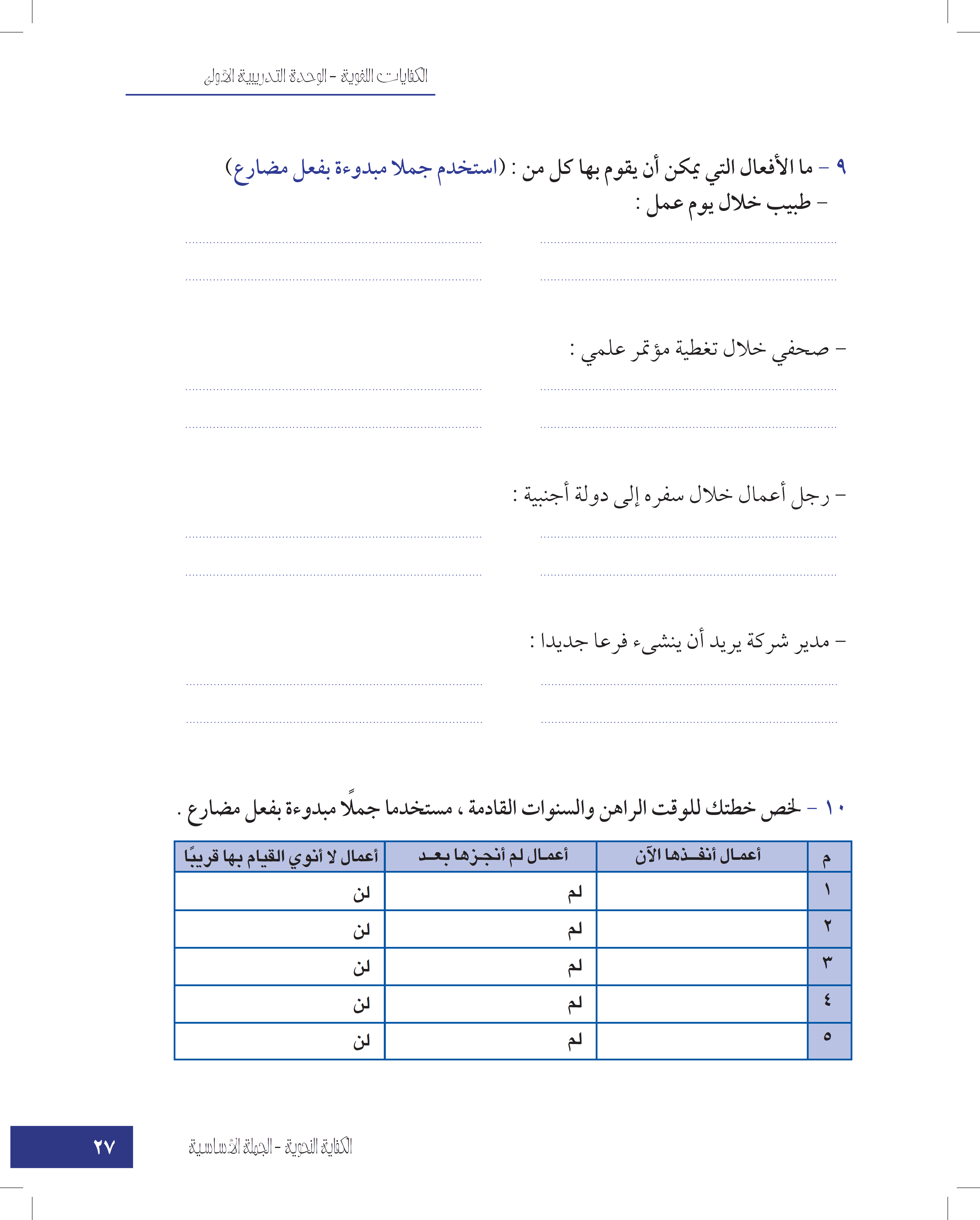 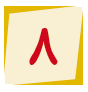 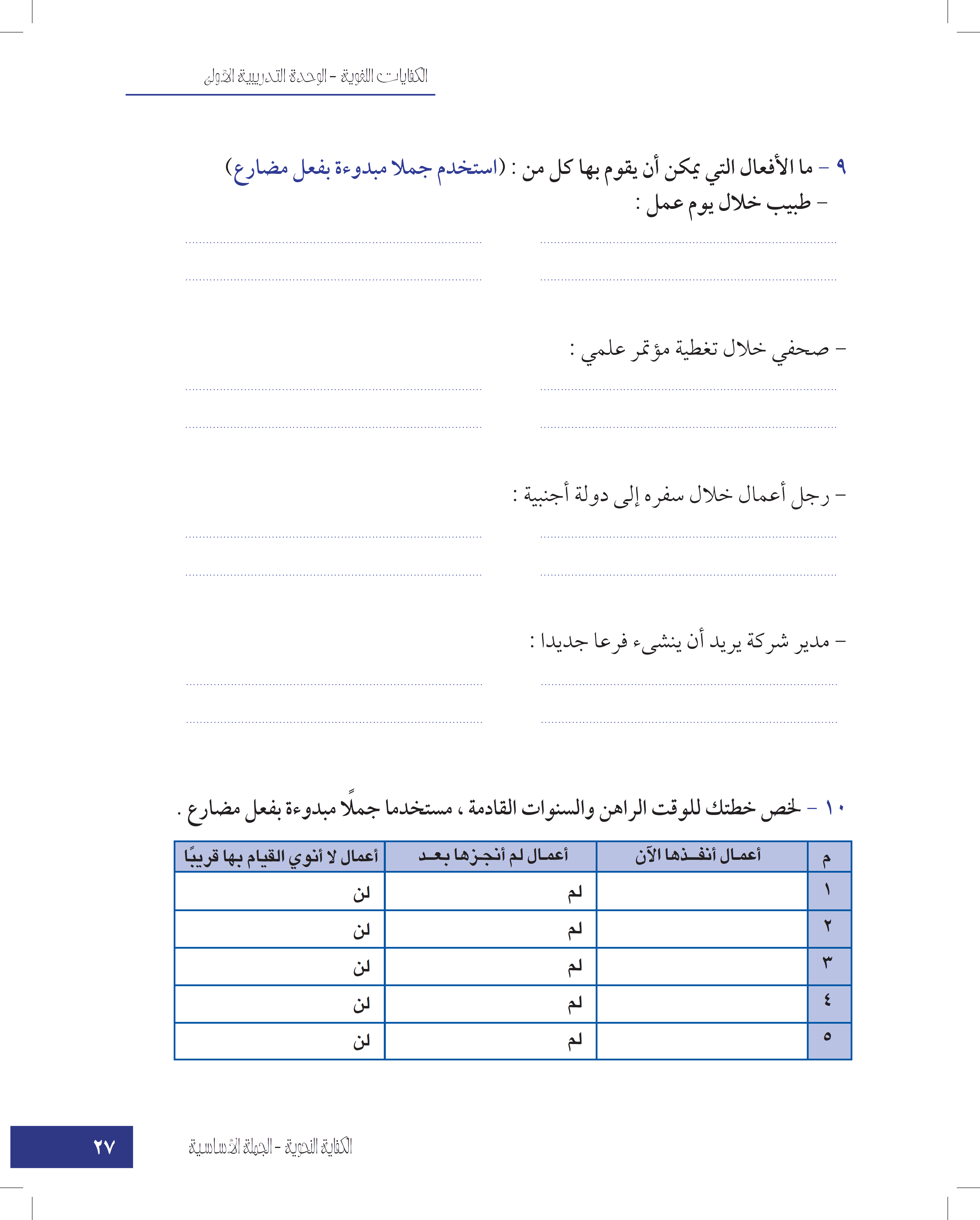 يعطي كل مريض ما يلزمه من علاج.
يبدأ يومه بتفقد أحوال مرضاه.
يذهب إلى العيادة الخارجية.
يكشف على زوار العيادة من المرضى.
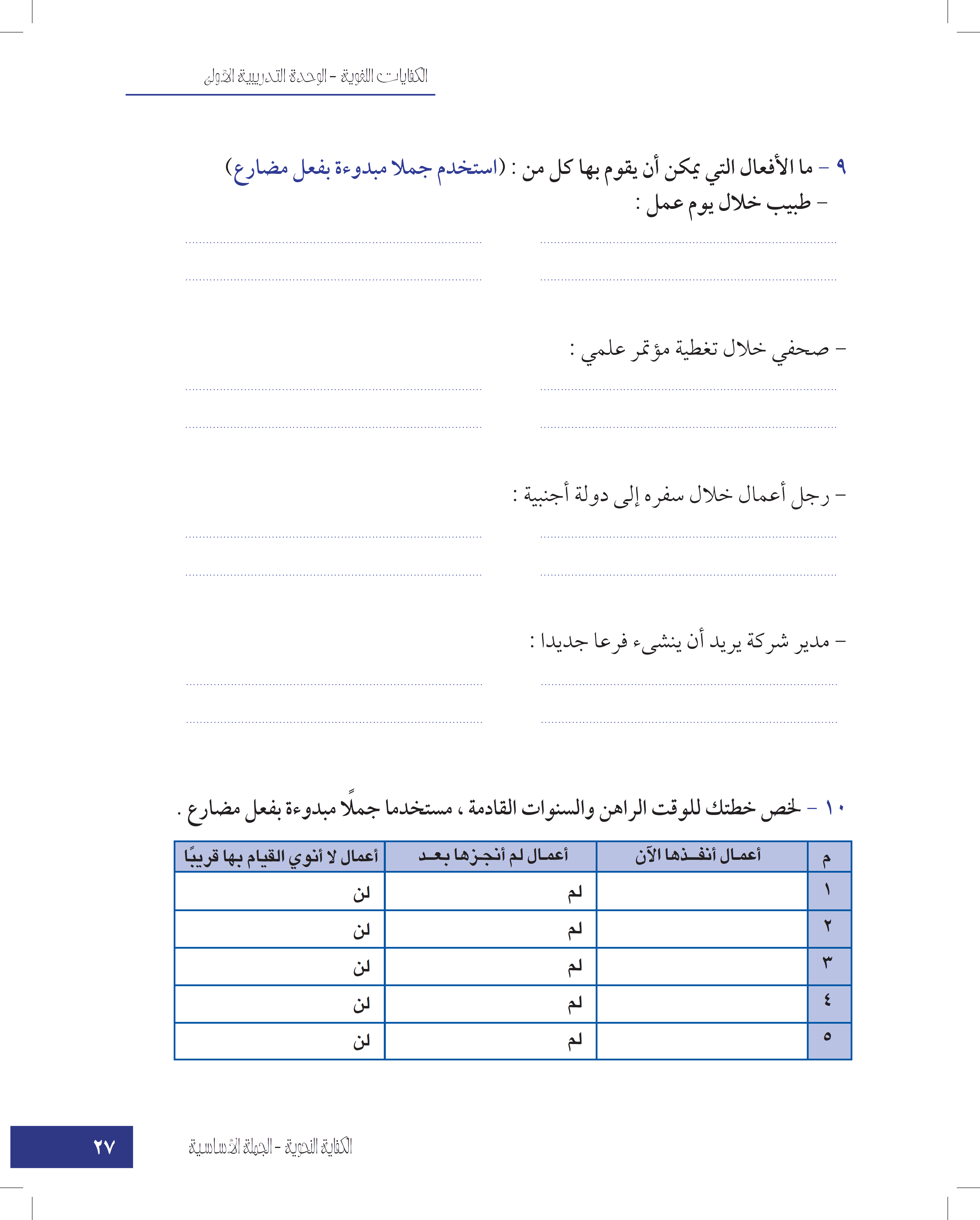 يحرر الصحفي ما يدور في المؤتمر.
يُلِمُ الصحفي بجوانب المؤتمر الصحفي.
يستفسر عما وجد فيه غموض.
يعطي تقريرًا للصحيفة لتقوم بنشره .
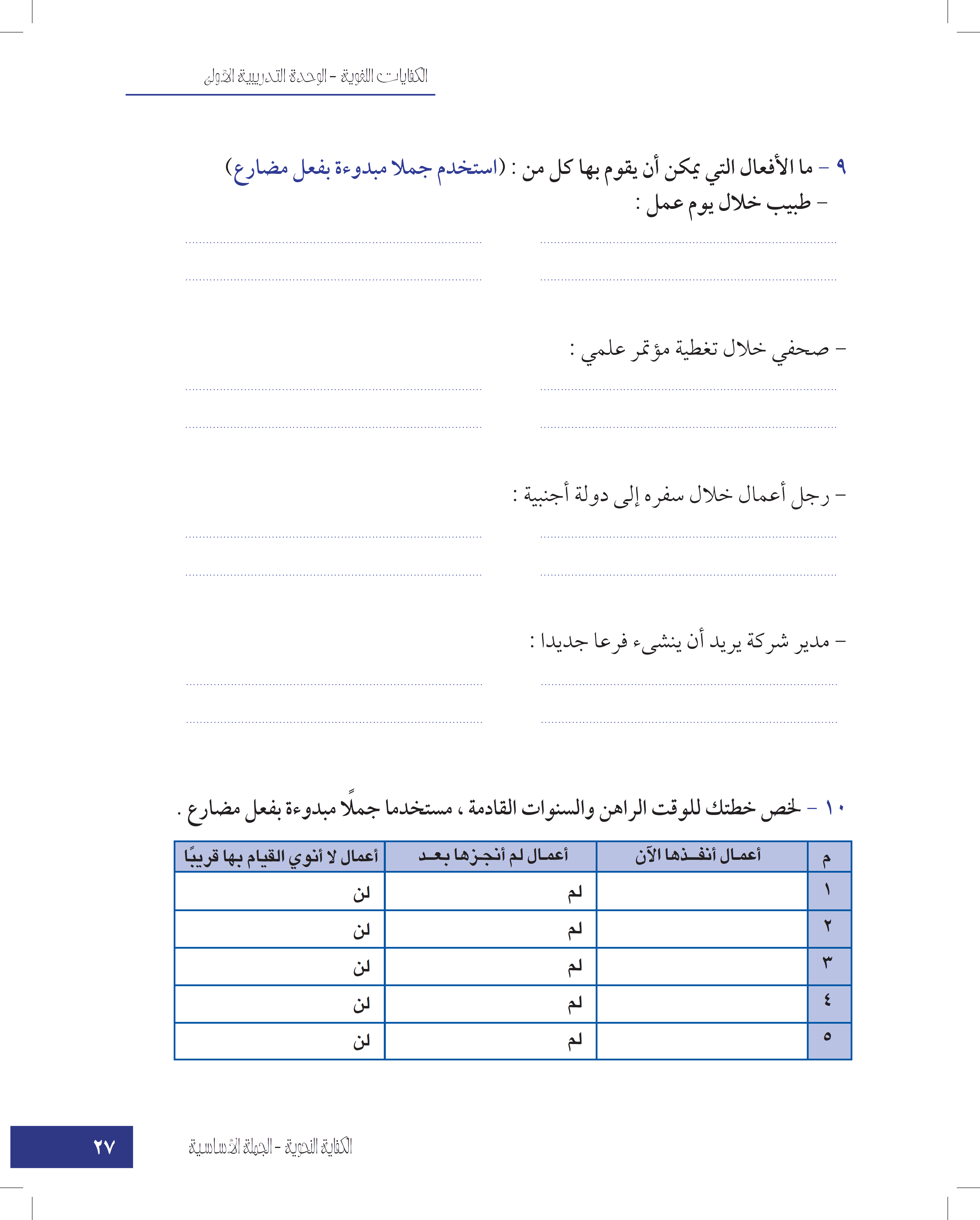 أسأل الله التوفيق .
يدعو بعض سكانها إلى الإسلام.
أغطي شرائح اجتماعية واسعة.
أبحث عما هو جديد ومفيد .
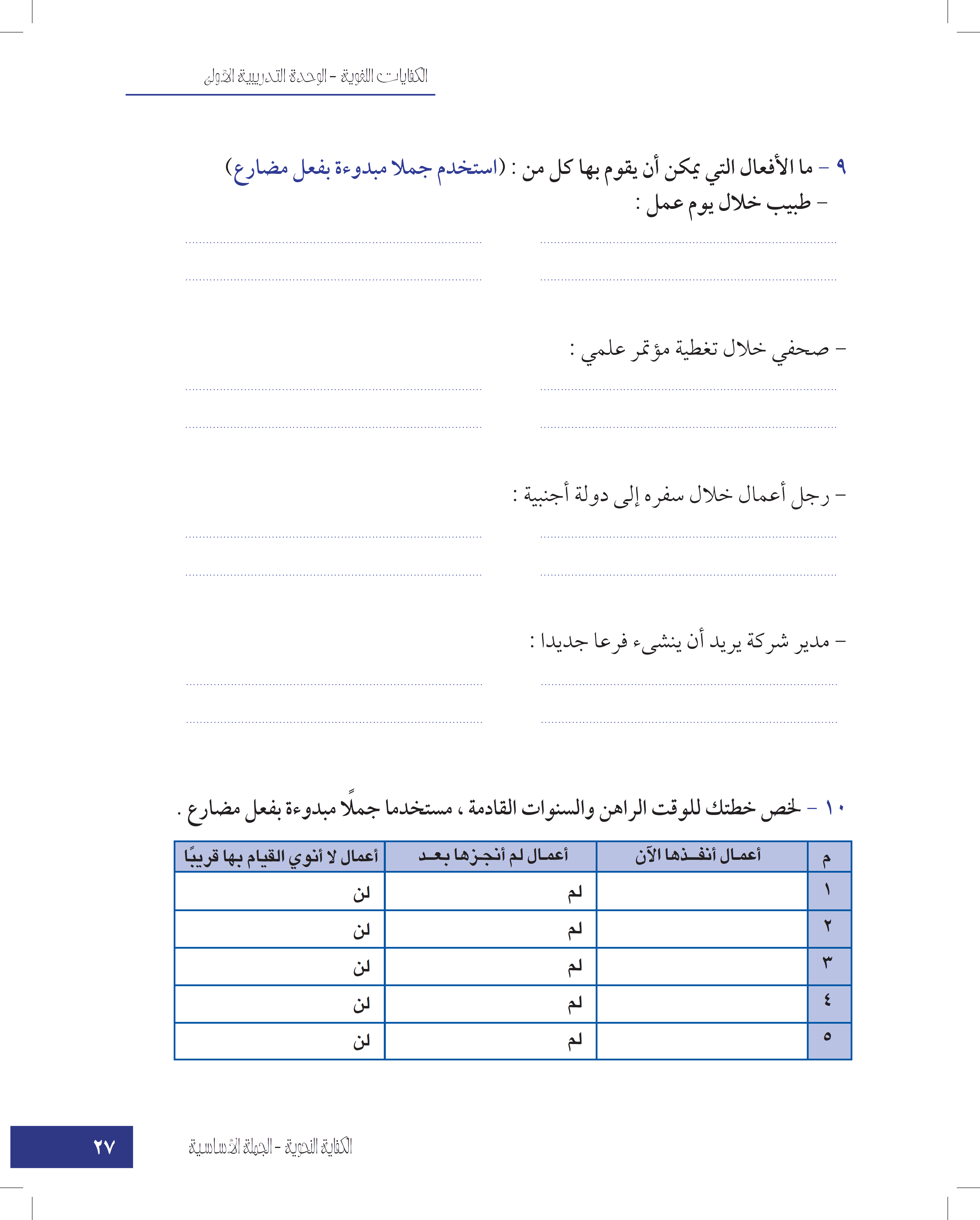 سأعمل على تطوير وتدريب الموظفين.
سأفتح فروعًا لشركتي .
سأمنح الموظفين جوائز.
يدرس الخطة اللازمة للإنشاء .
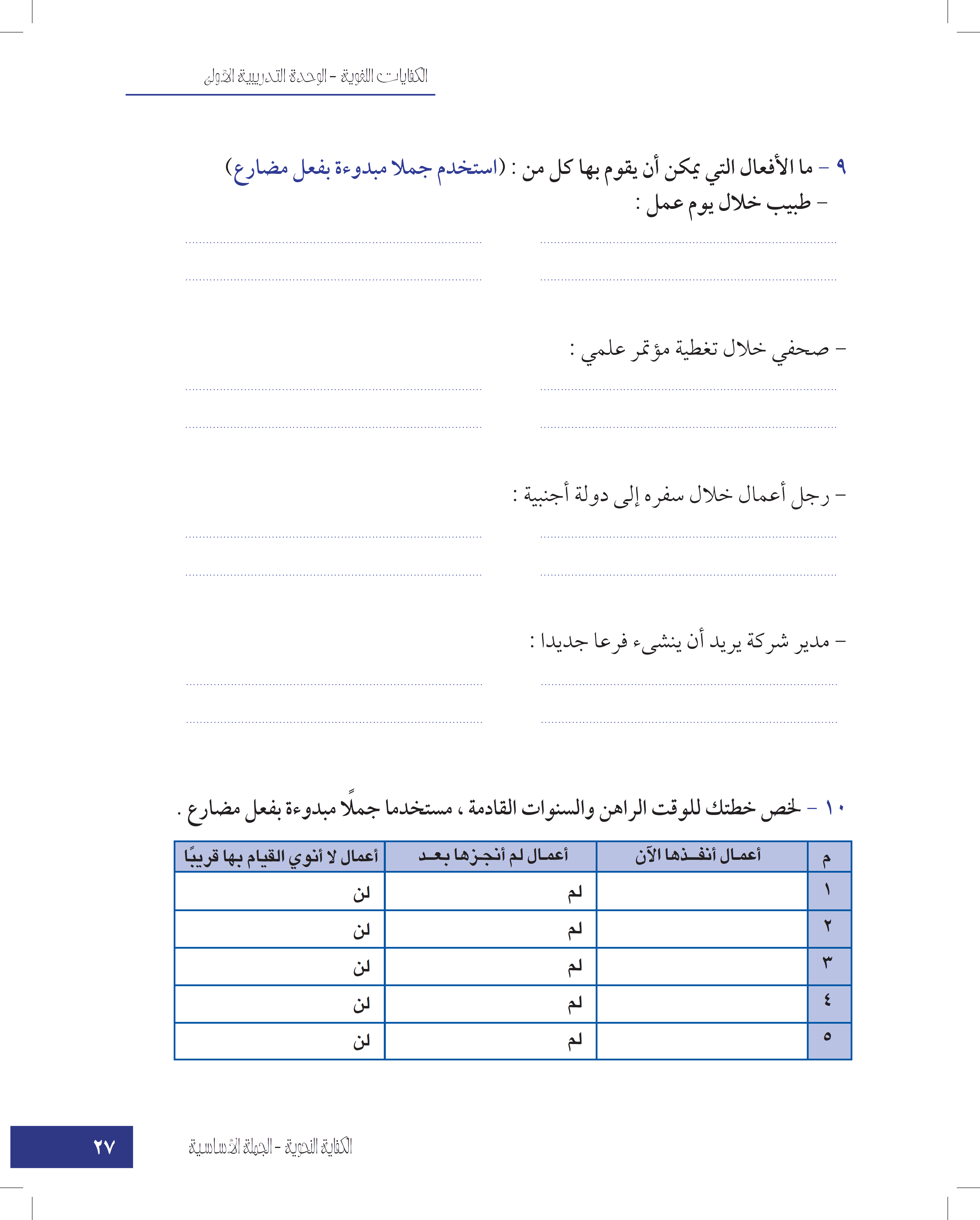 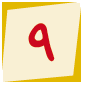 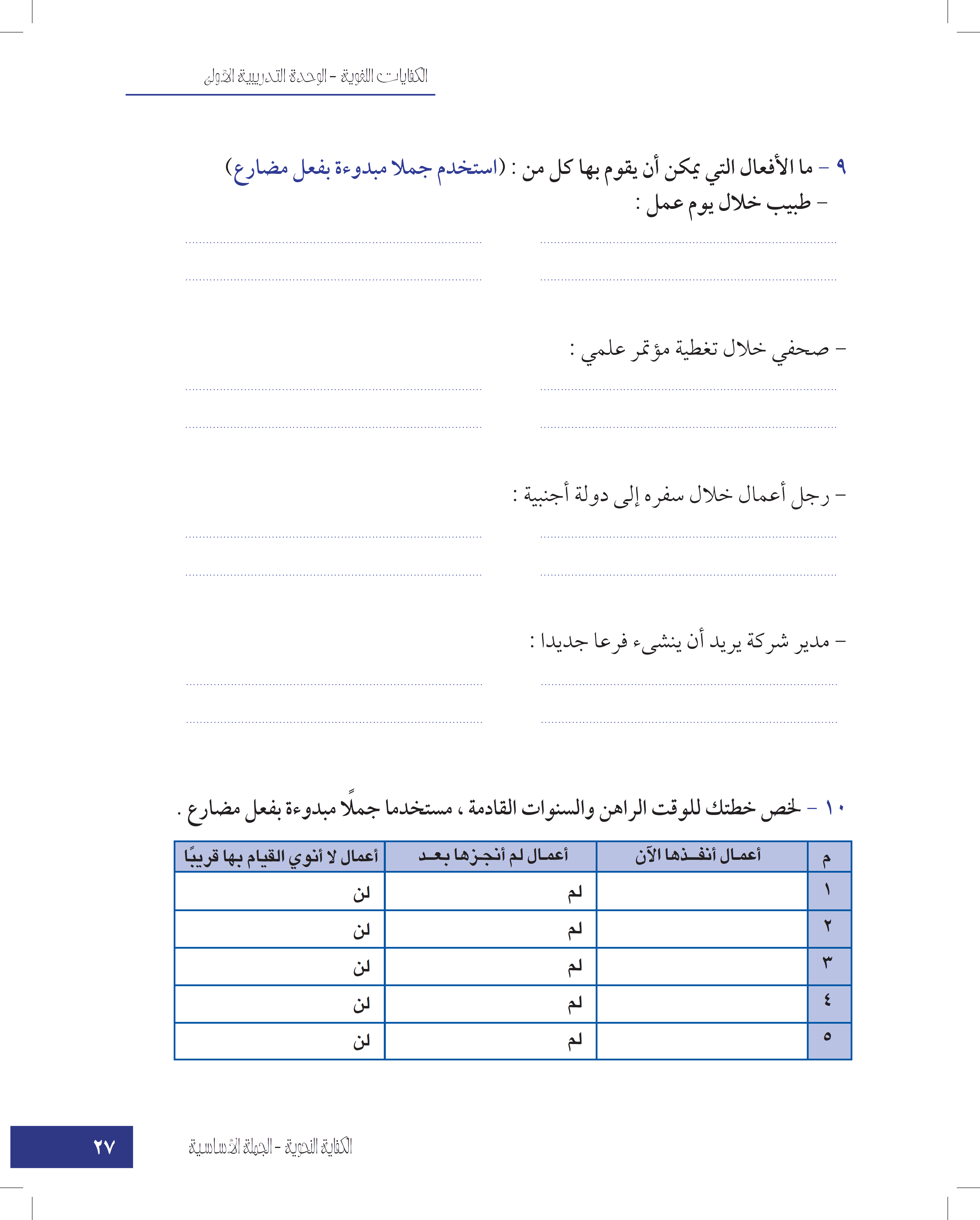 أطلب خبراء من الخارج
أغطِ كل المناطق .
سأنشي شركة جديدة .
أتوسع في المراكز.
تكتمل التجهيزات .
أفتح مقرًا لها .
أتمكن من زيادة الرواتب
أحضرْ كل الفنيين .
أعلن عن شغل الوظائف.
أزيد أسعار الأجهزة.
أكتب تقريرًا لكل شهر.
أحدد أجور الموظفين .
أتوانى في أداء عملي.
أشعر بالارتياح.
أدعو الموظفين للتدريب.
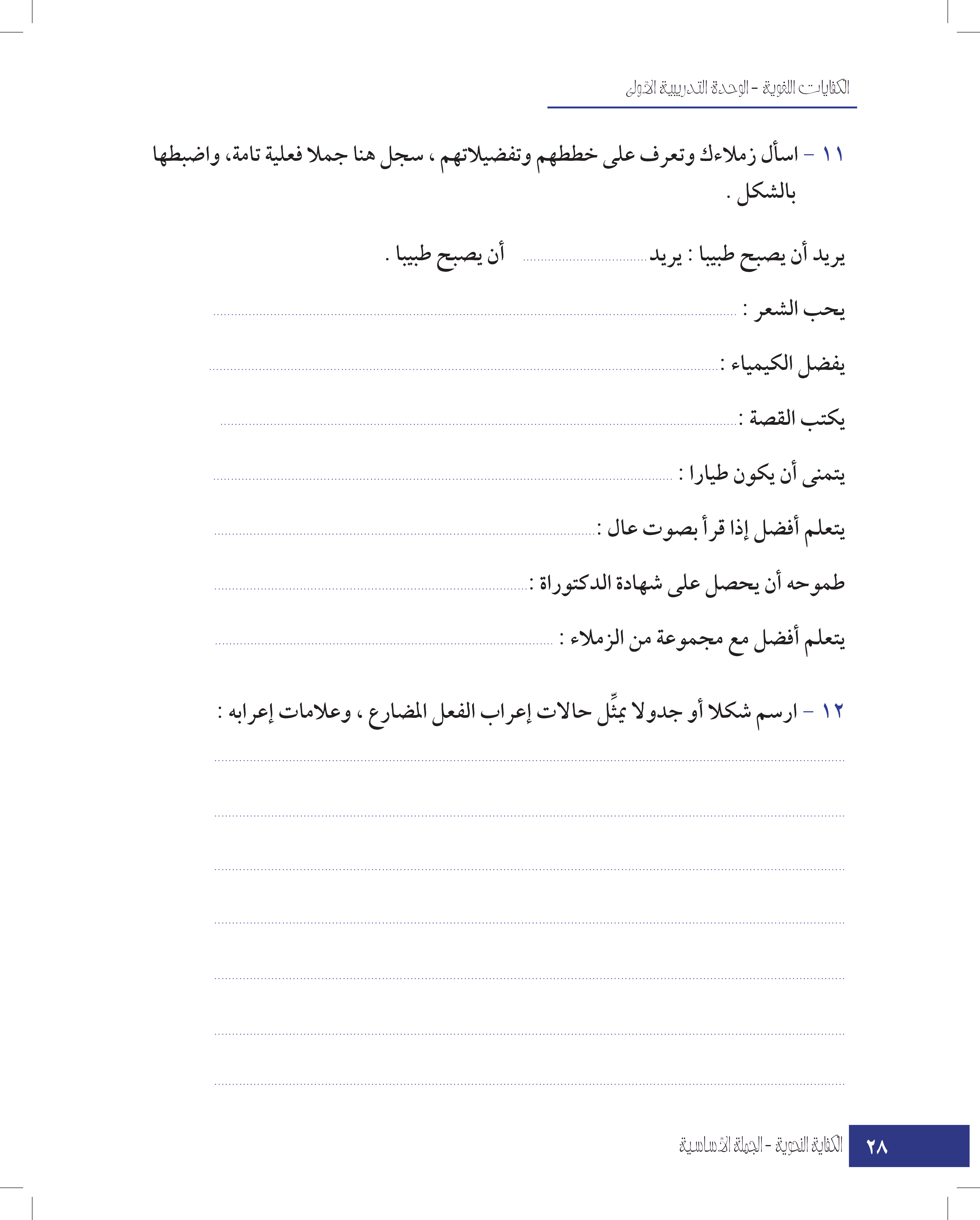 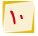 هل تحبَ أنْ تكونَ شاعرًا ؟
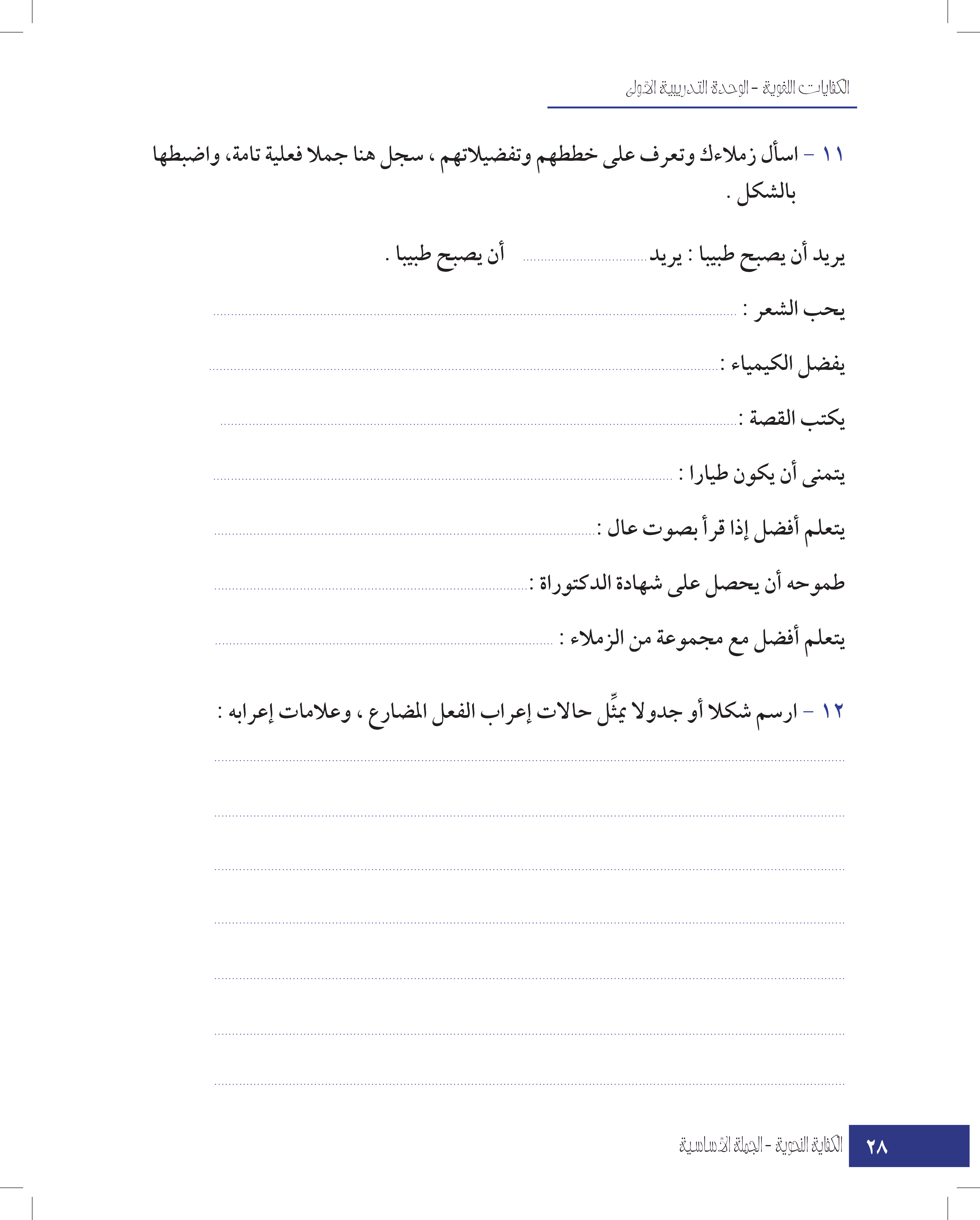 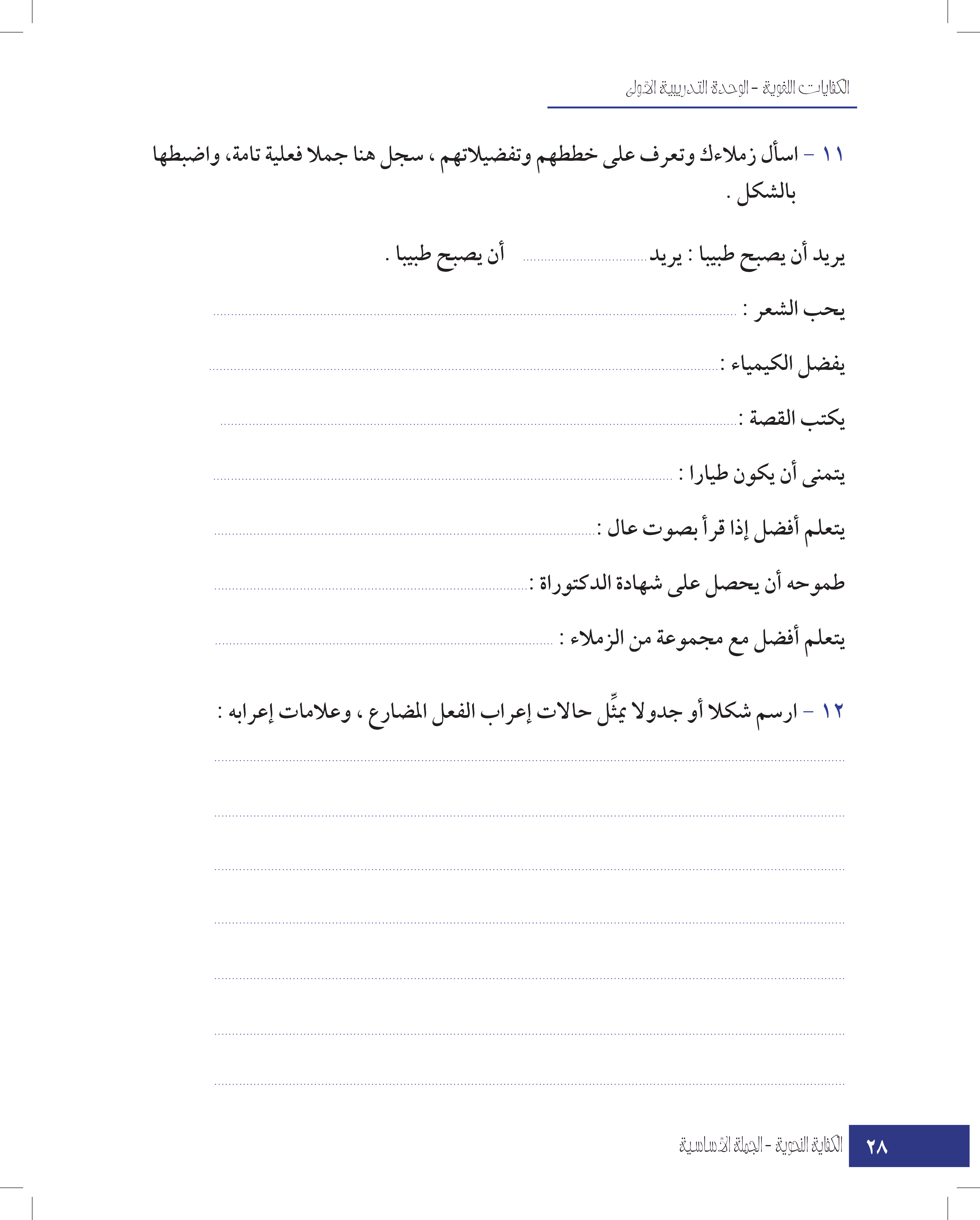 أتُفَضِلُ الكيمياء على الفيزياء ؟
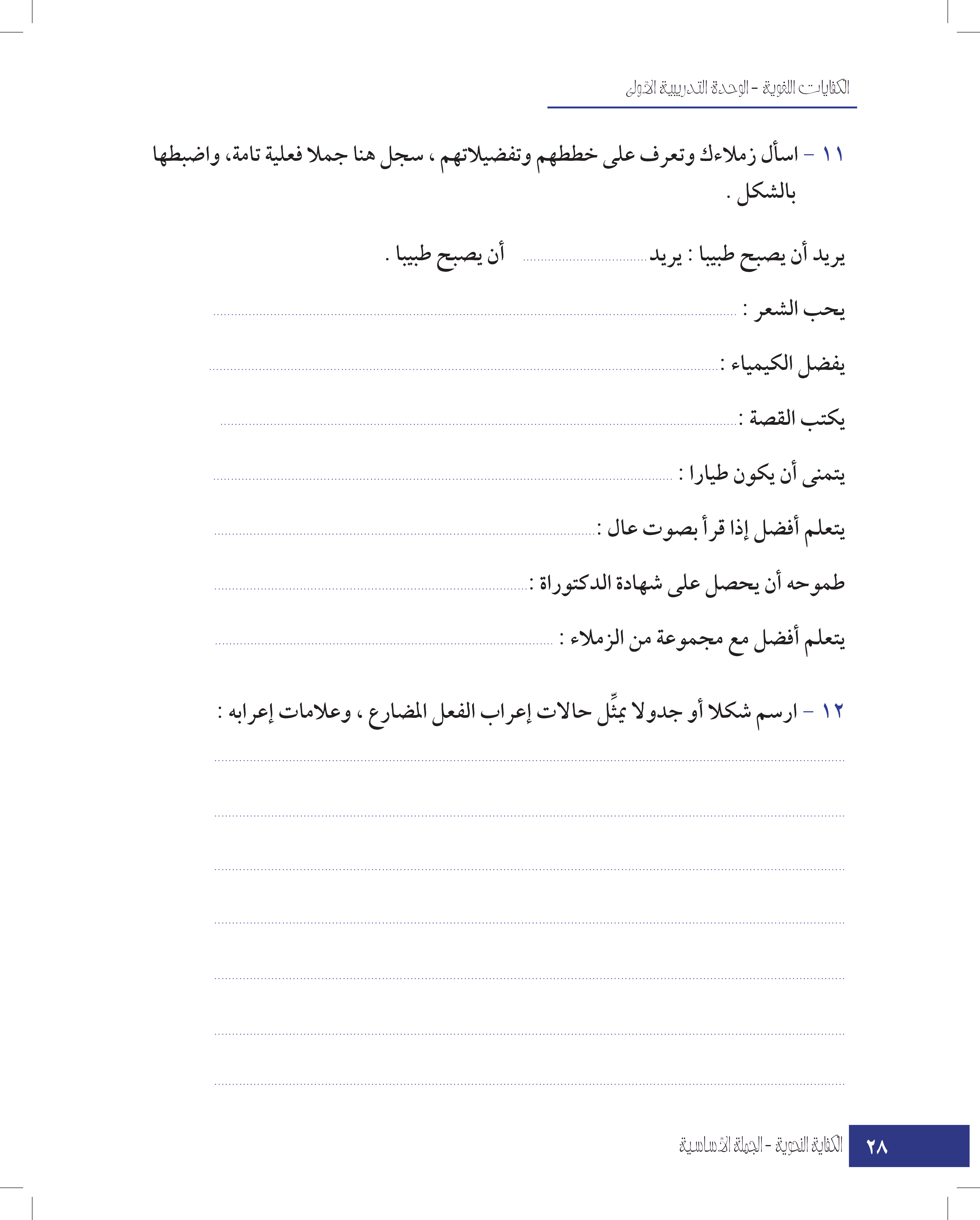 متى تكتب قصتك ؟
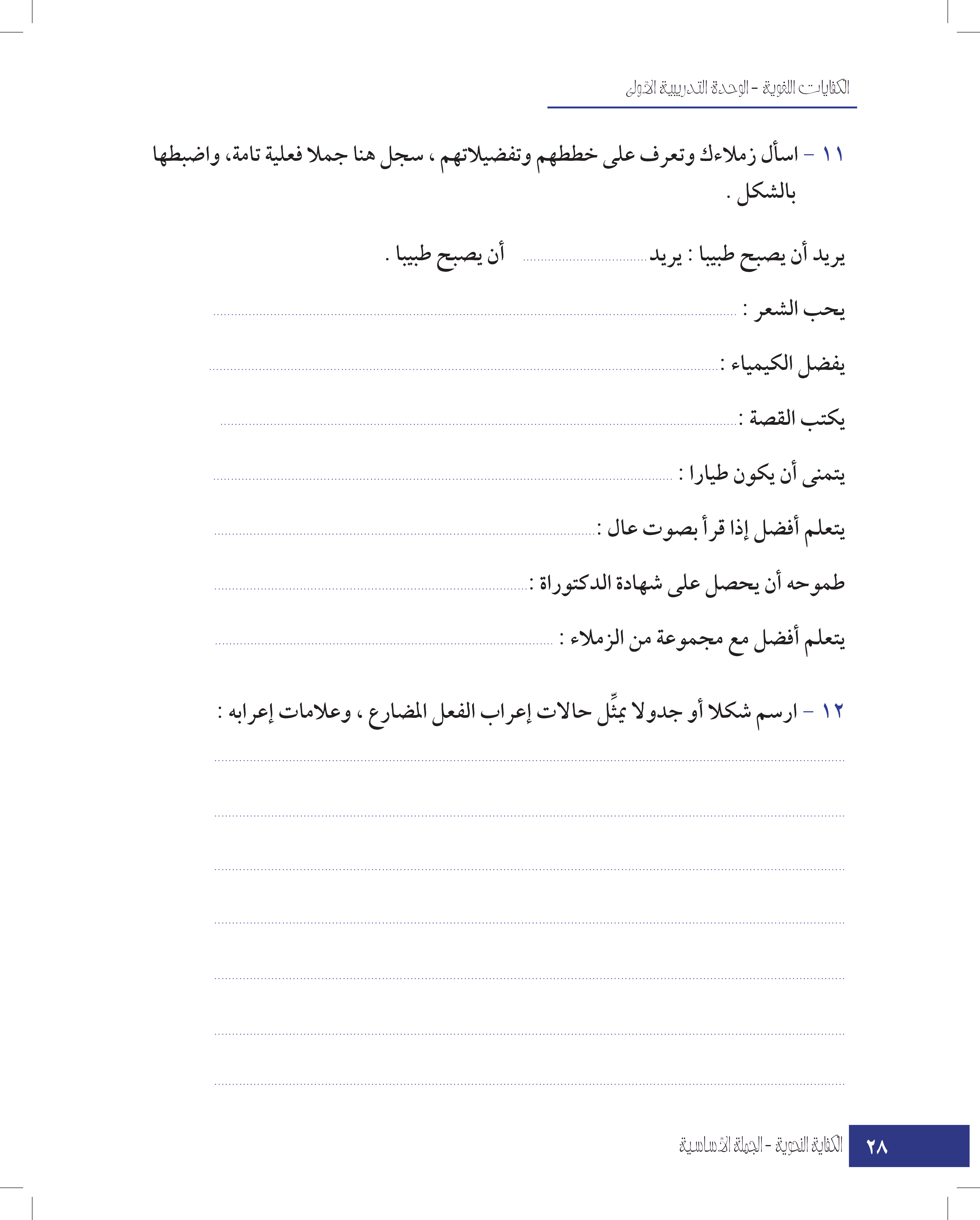 ما أمنية علي يا محمد ؟
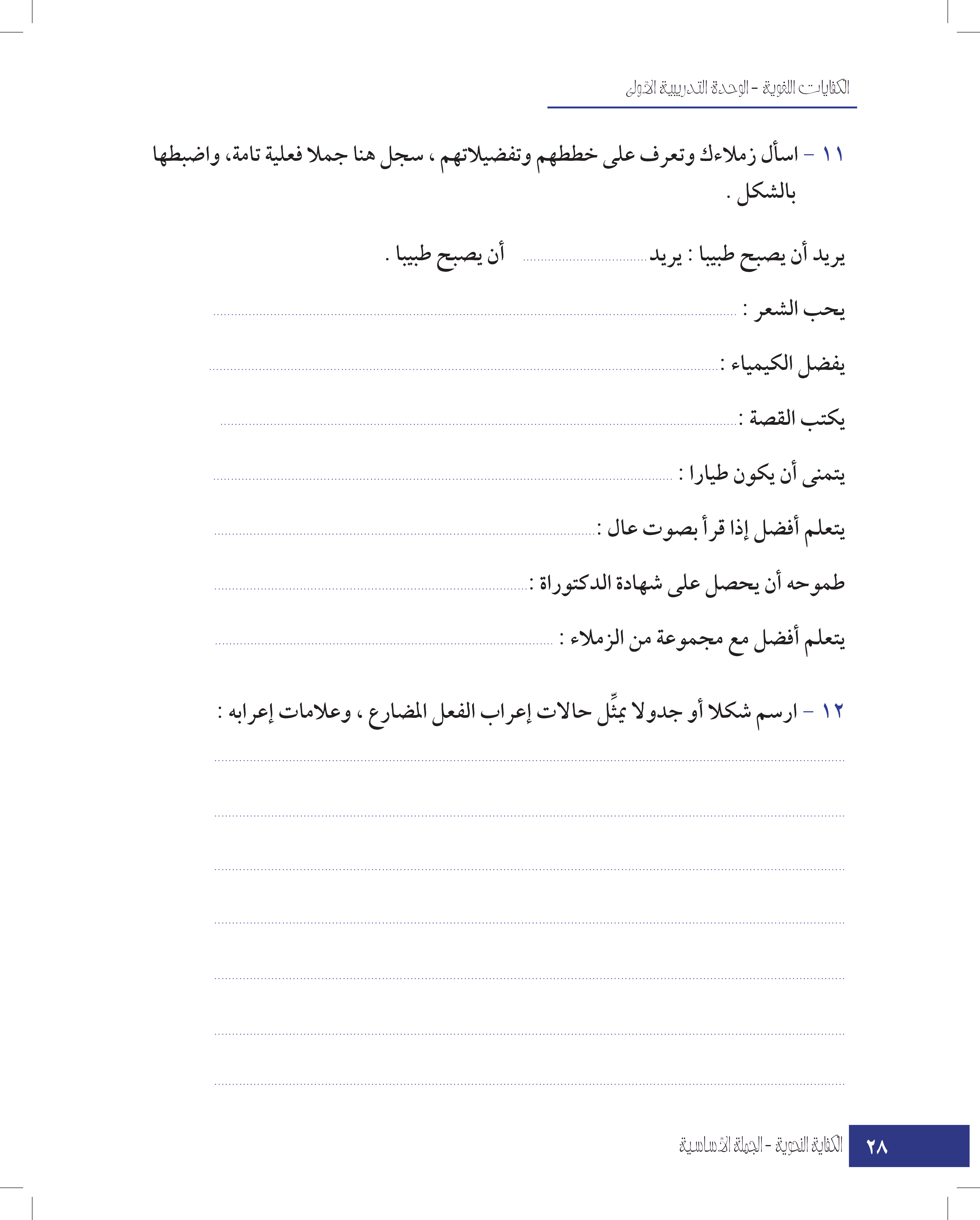 أي وضع أصلح لك أن تقرأ ؟
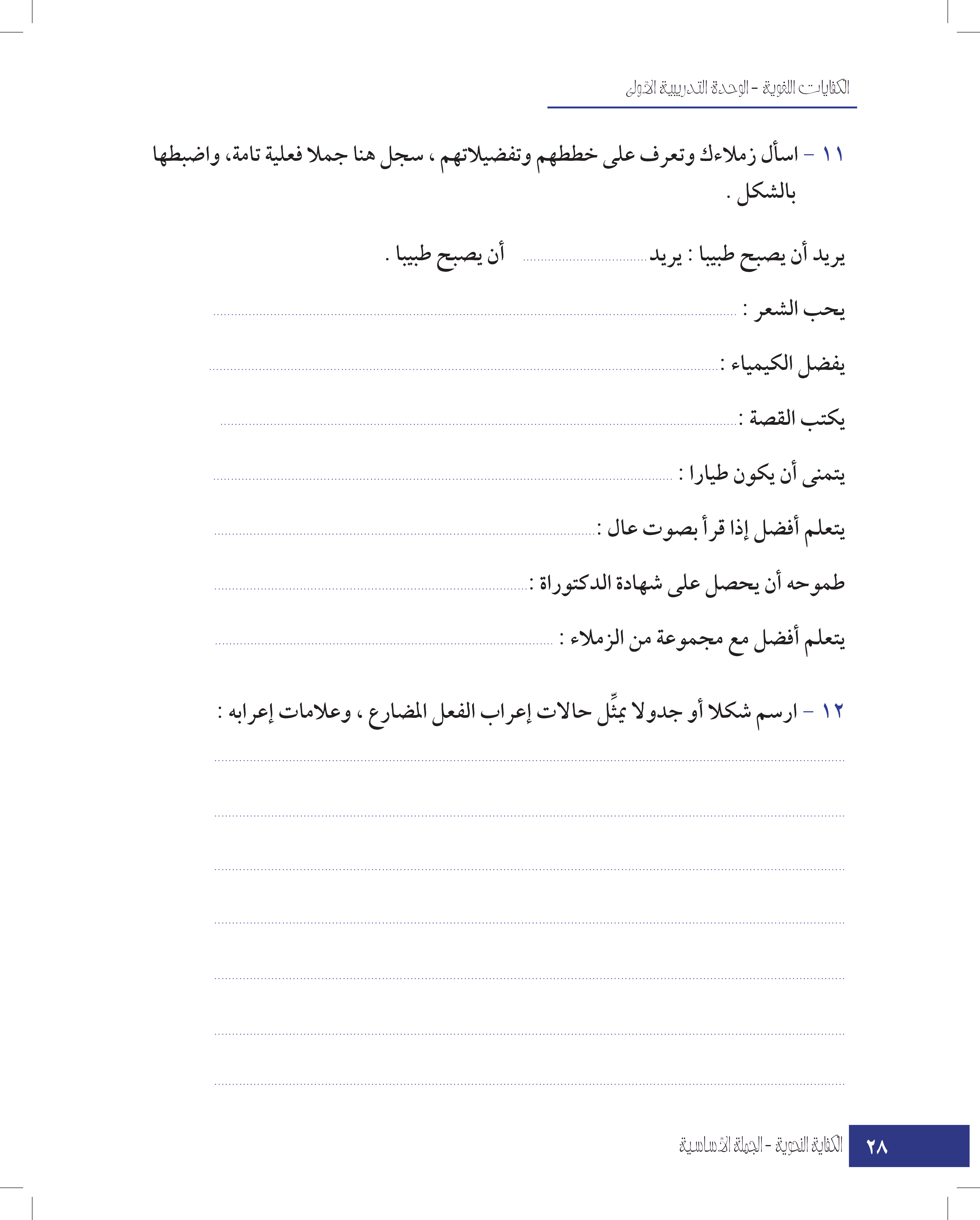 هل تفكر في الحصول على شهادة الدكتوراة ؟
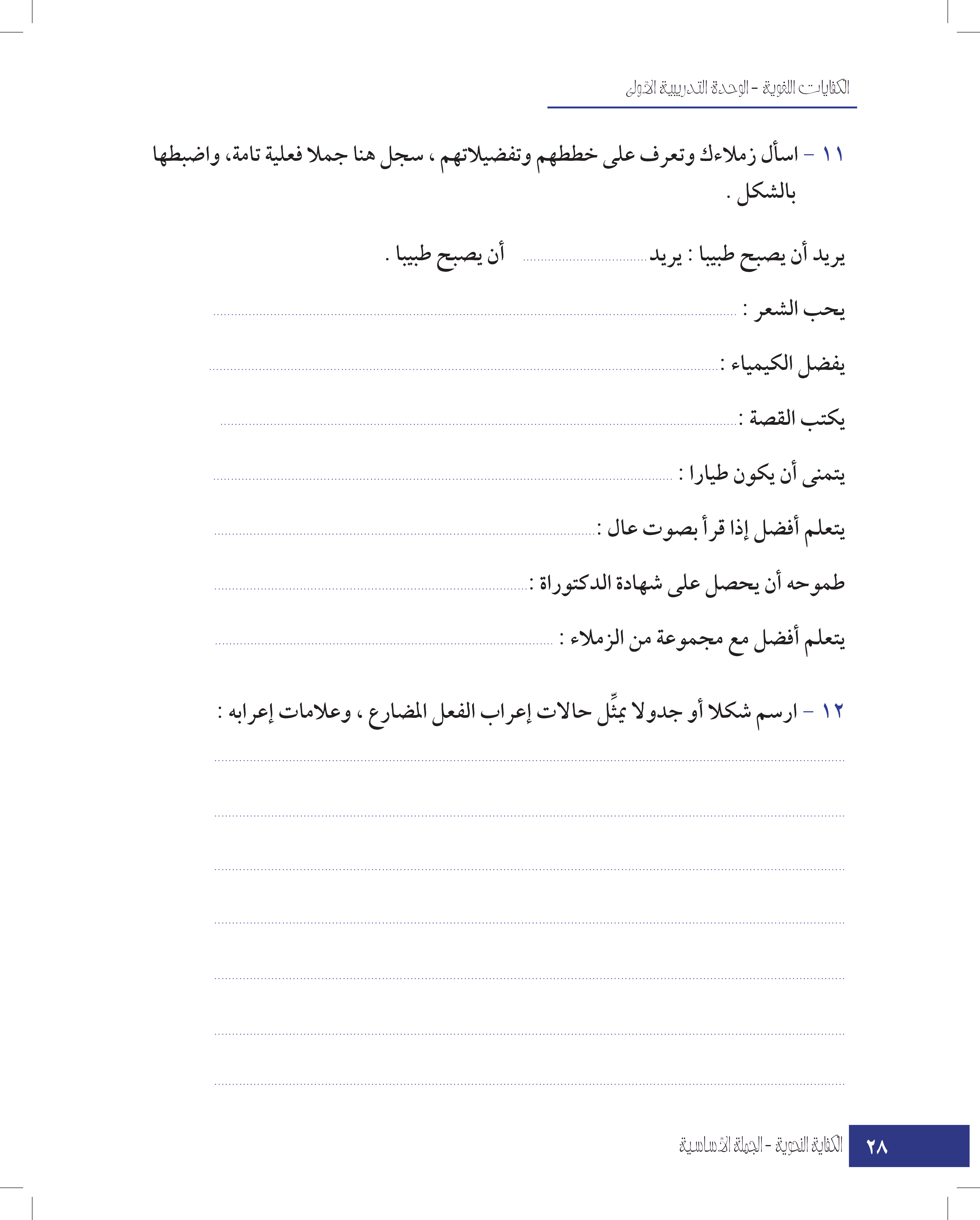 كيف تحصلُ علمًا واسعًا ؟
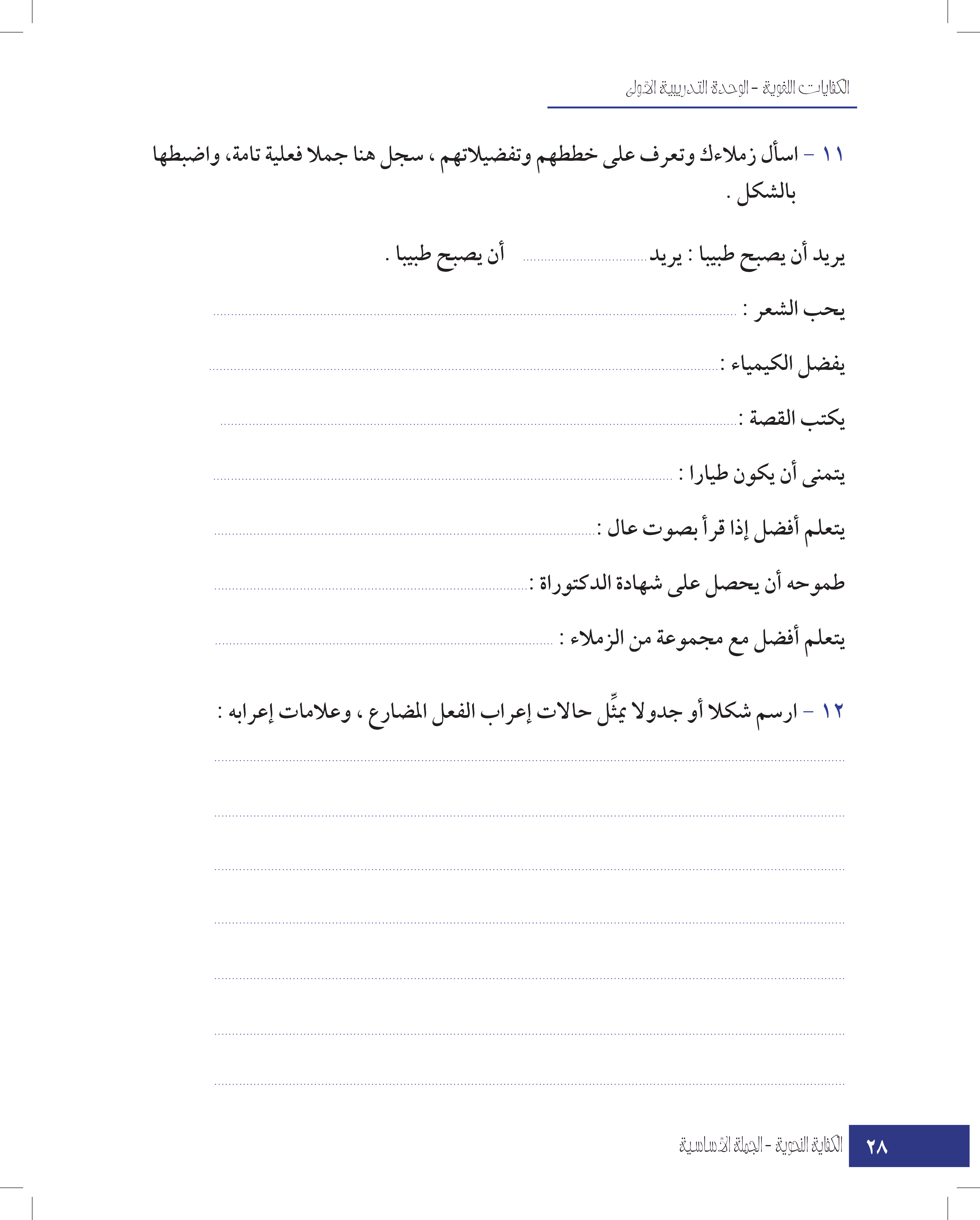 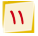 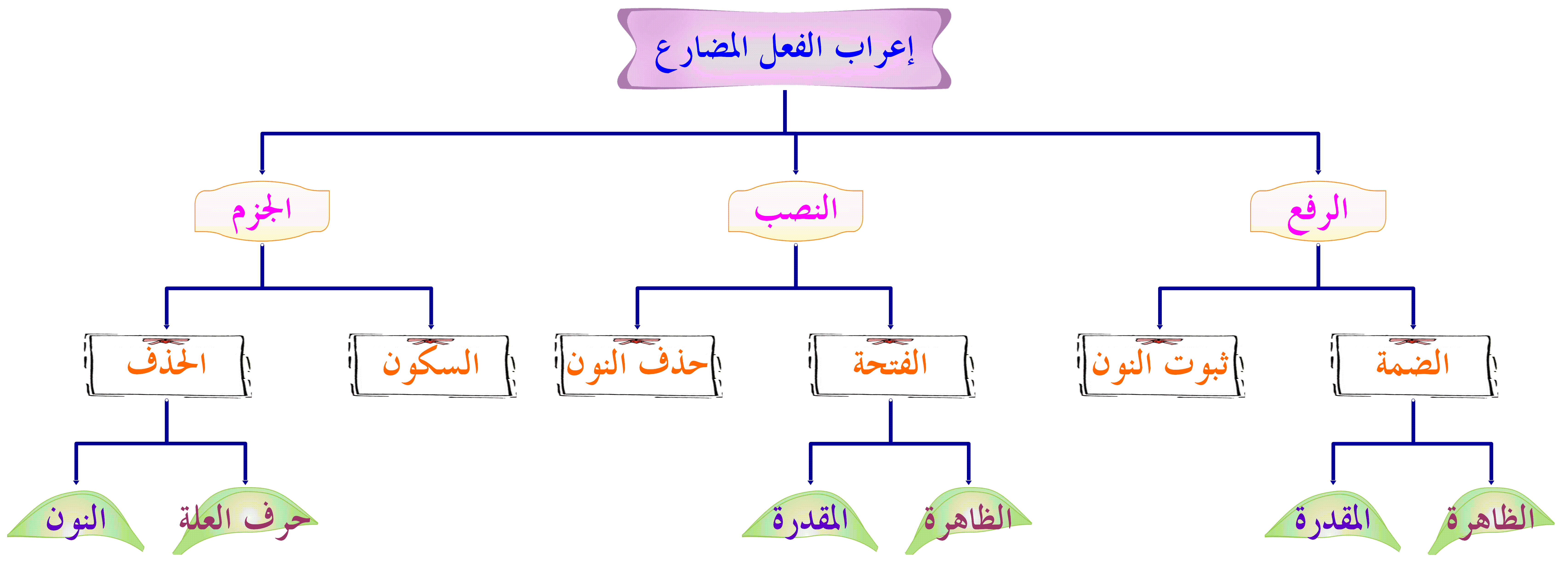 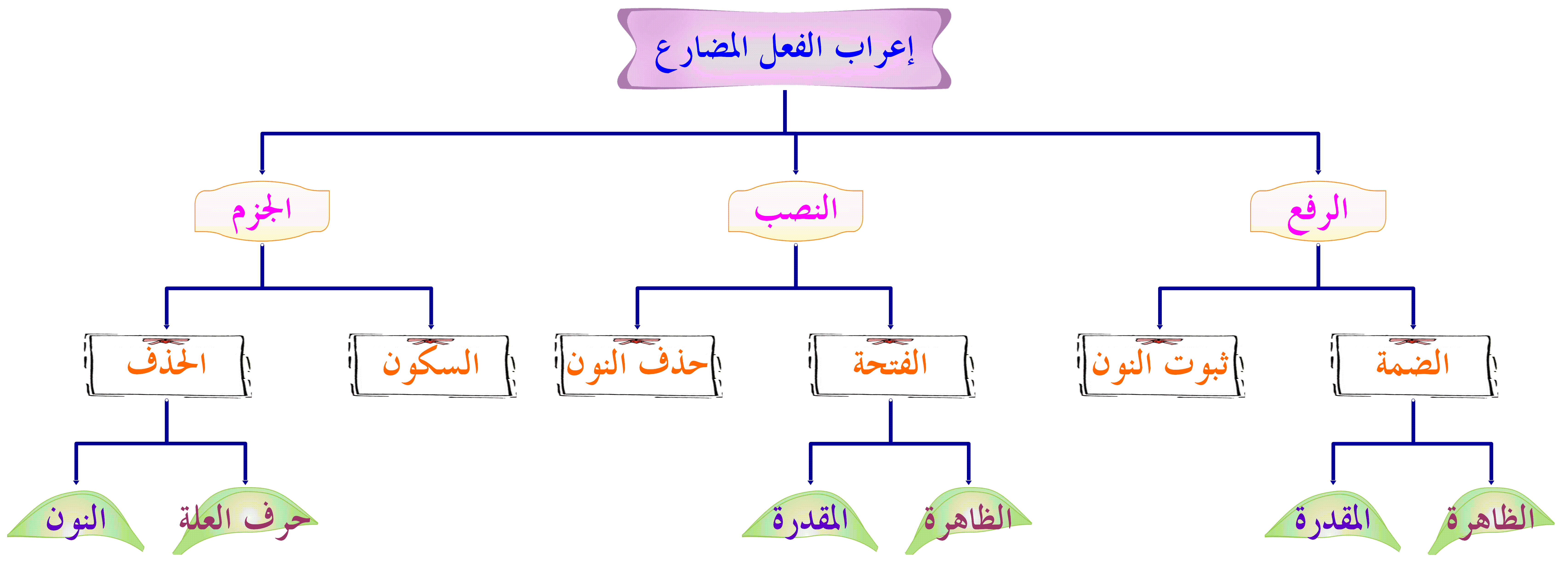 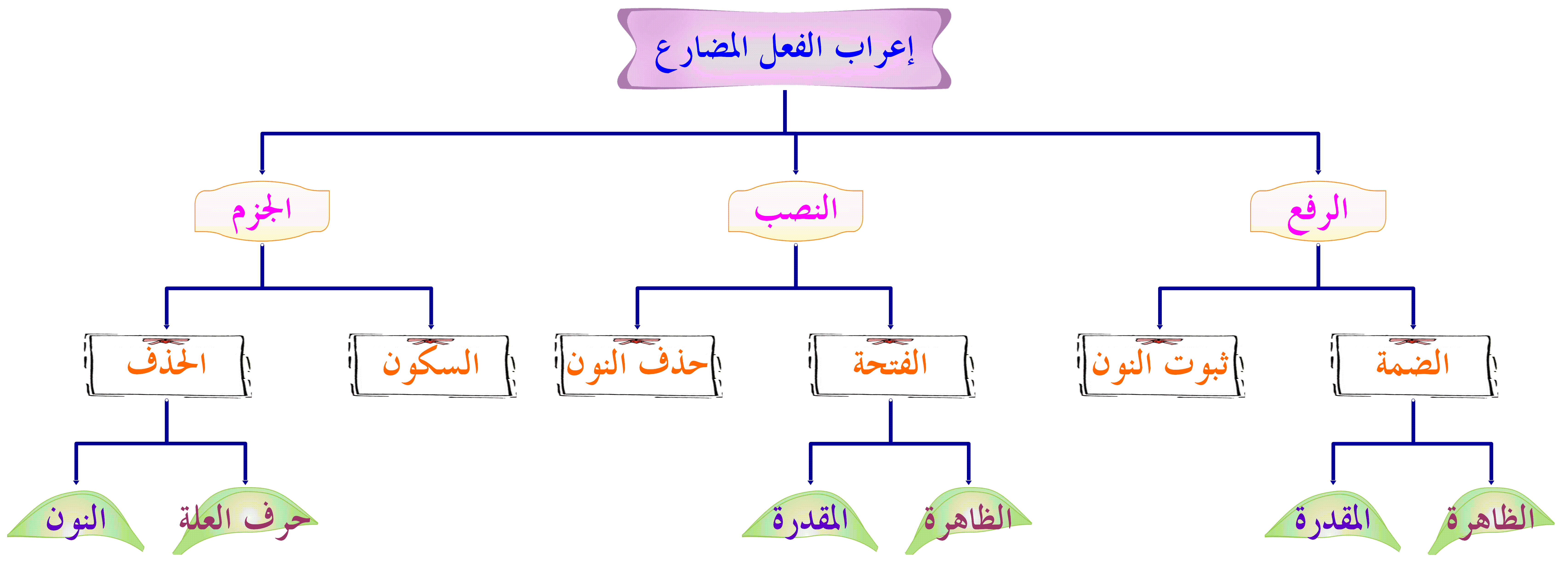 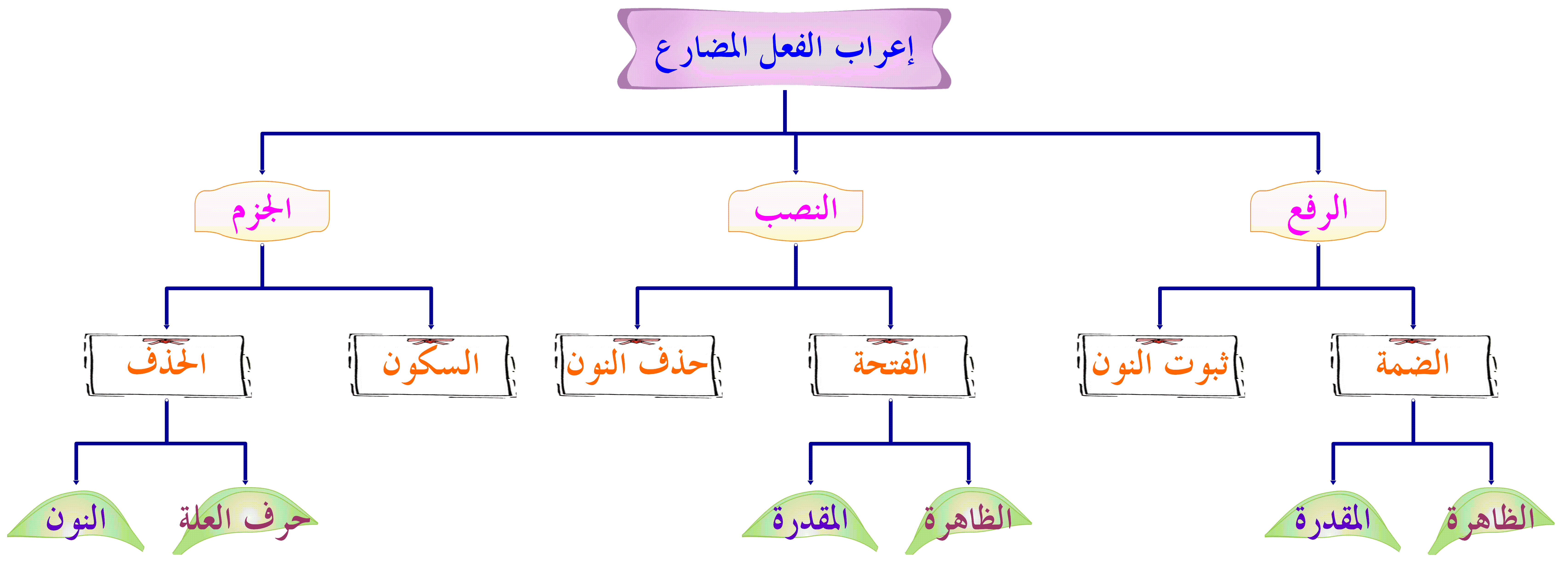 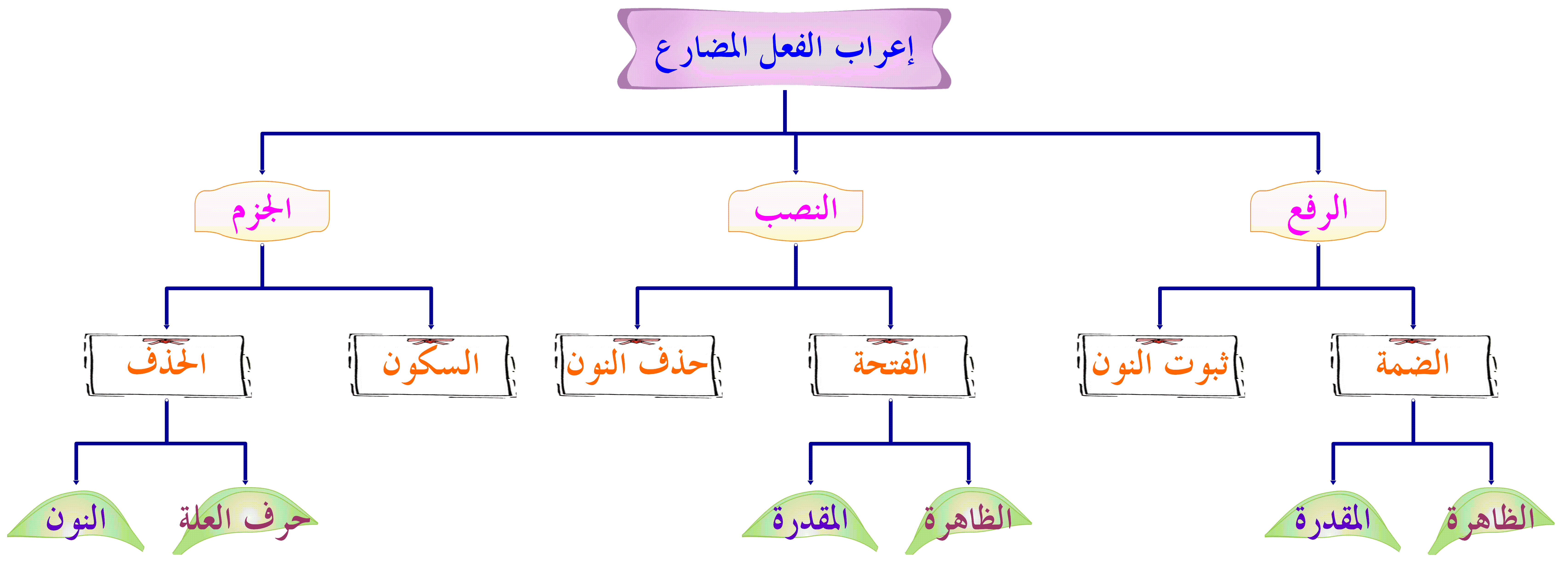 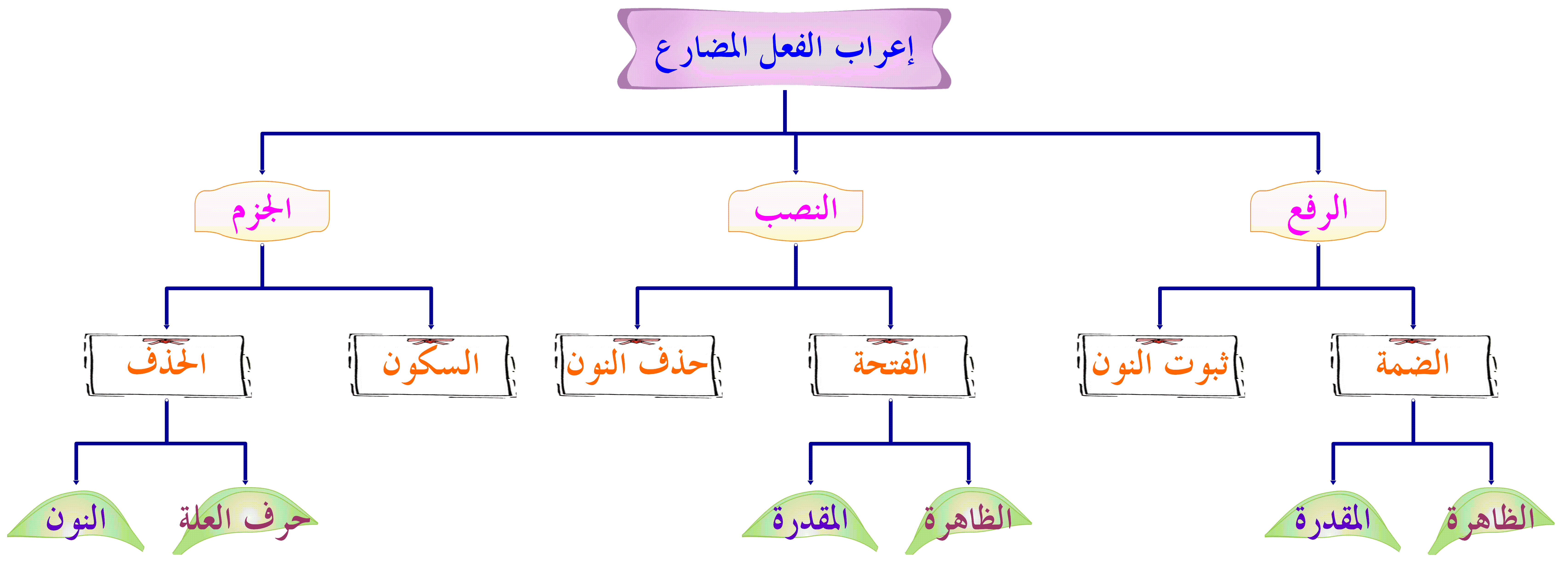 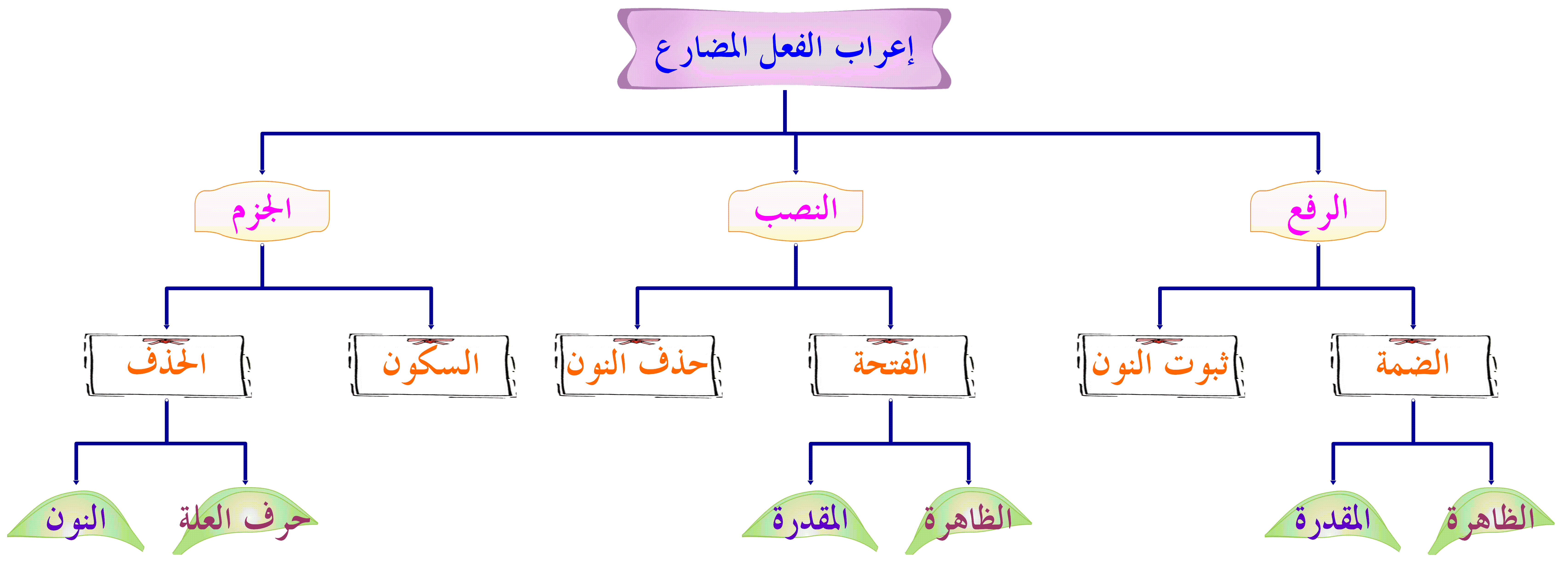 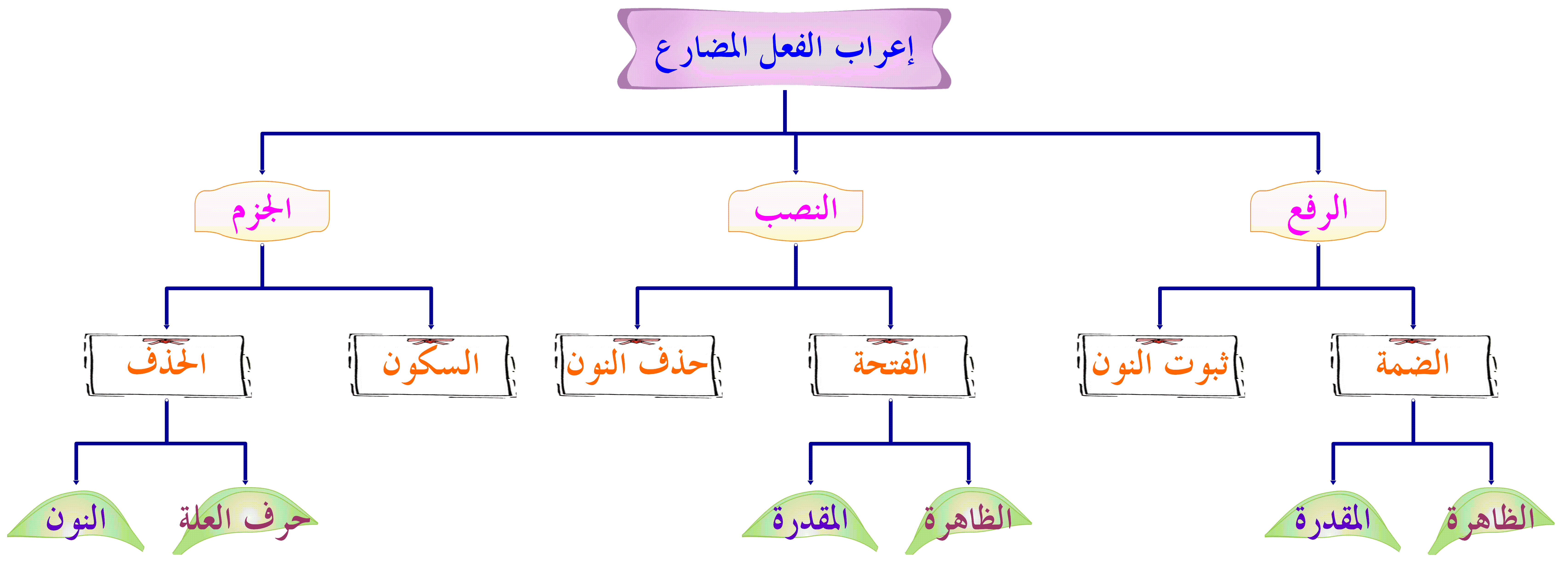 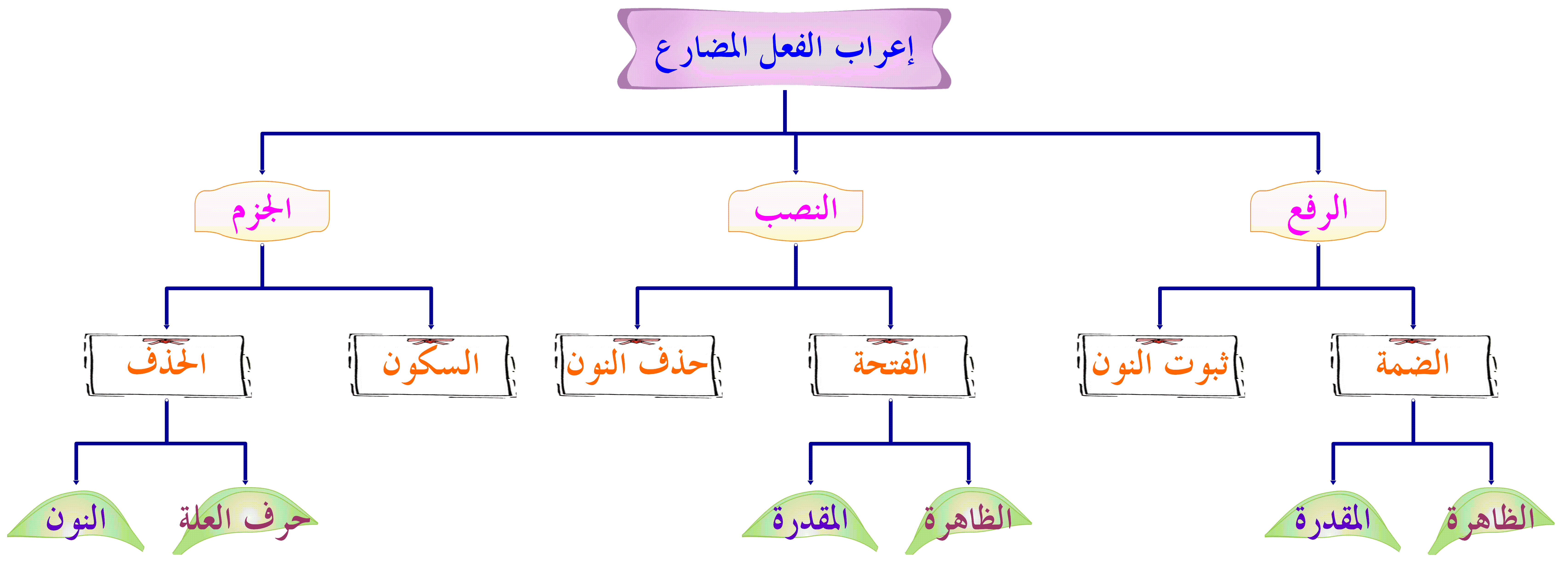 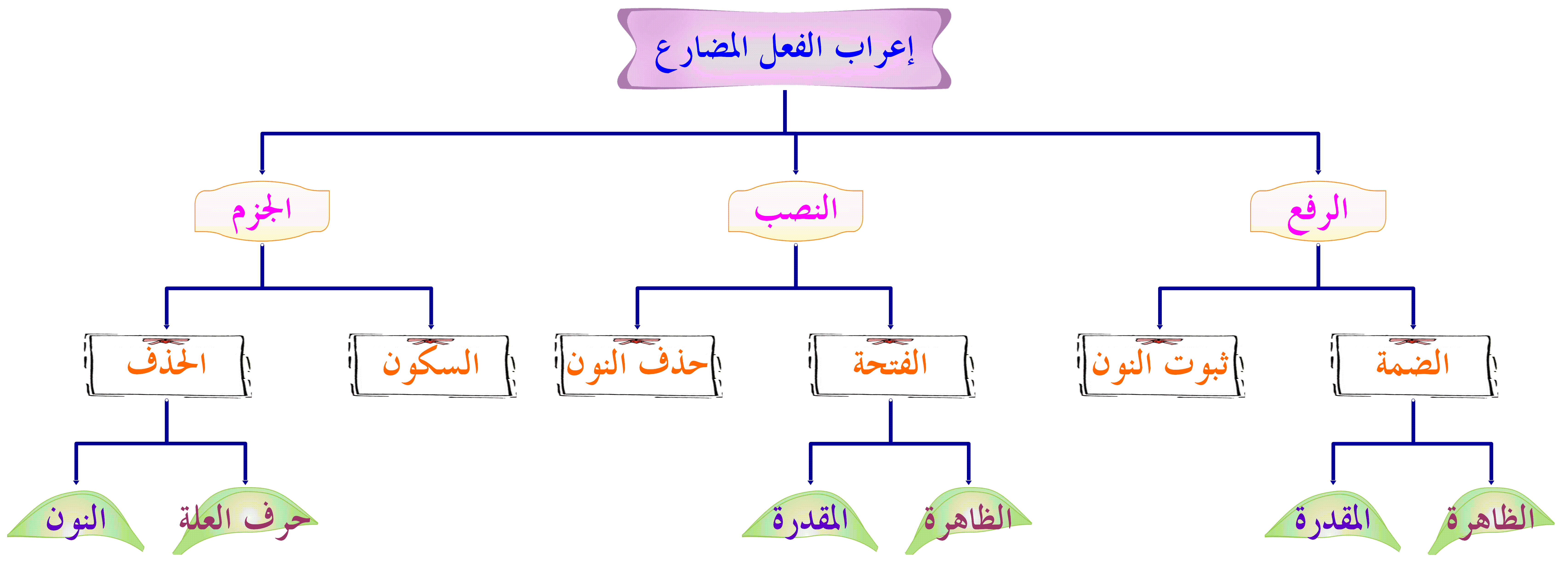 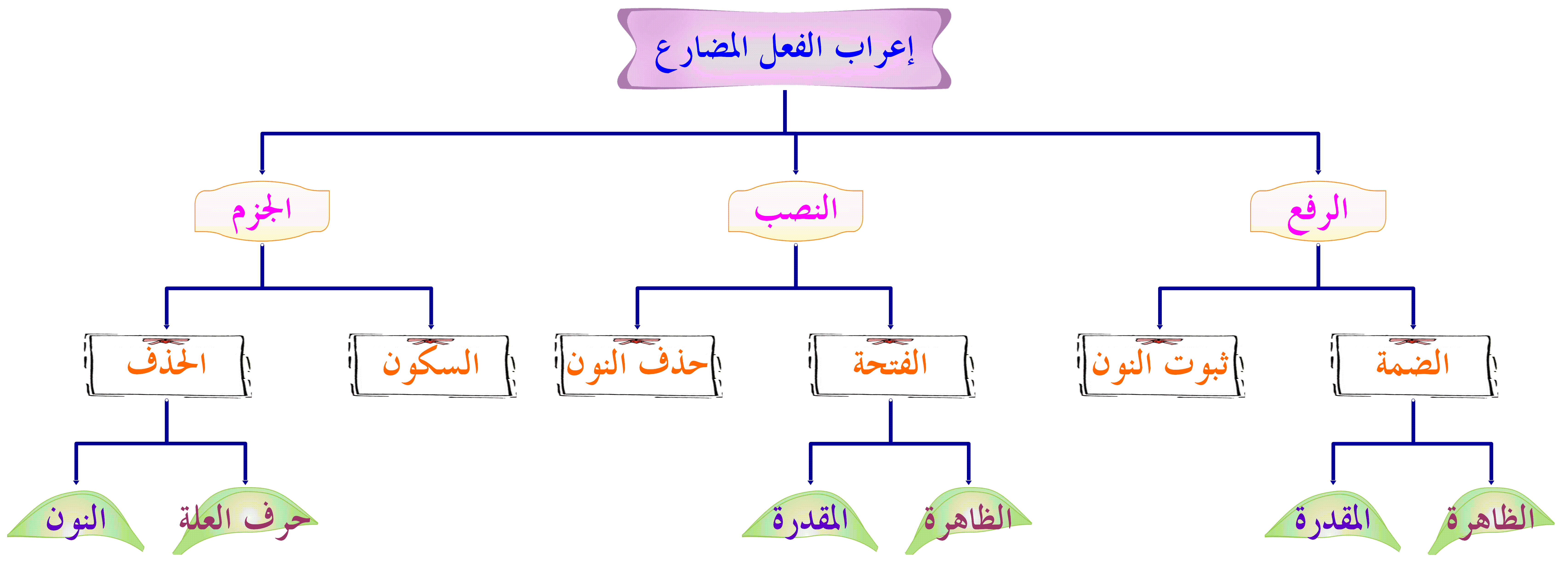 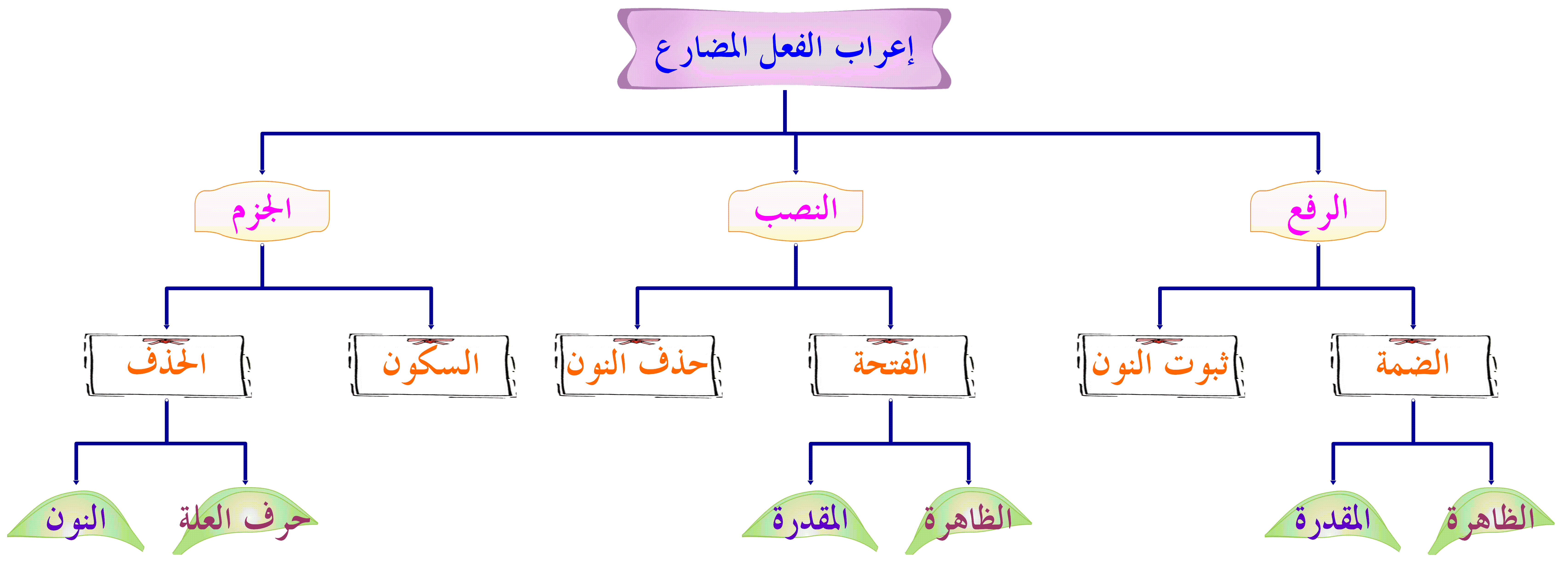 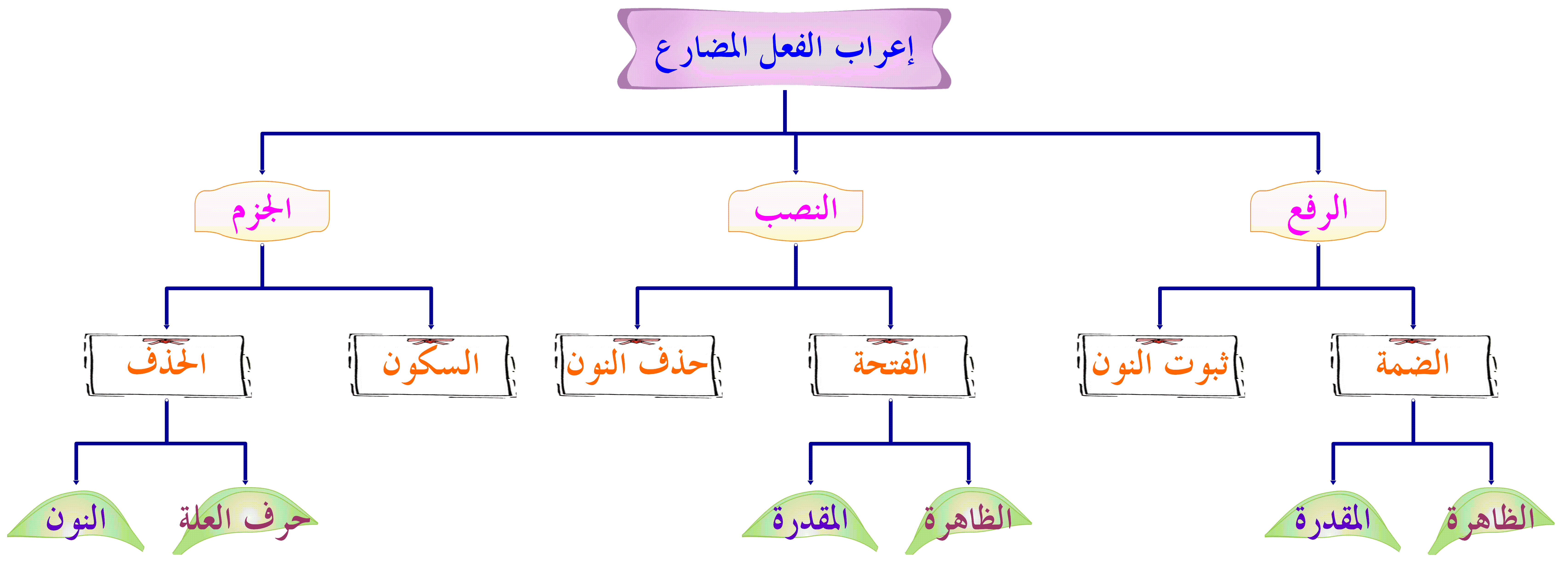 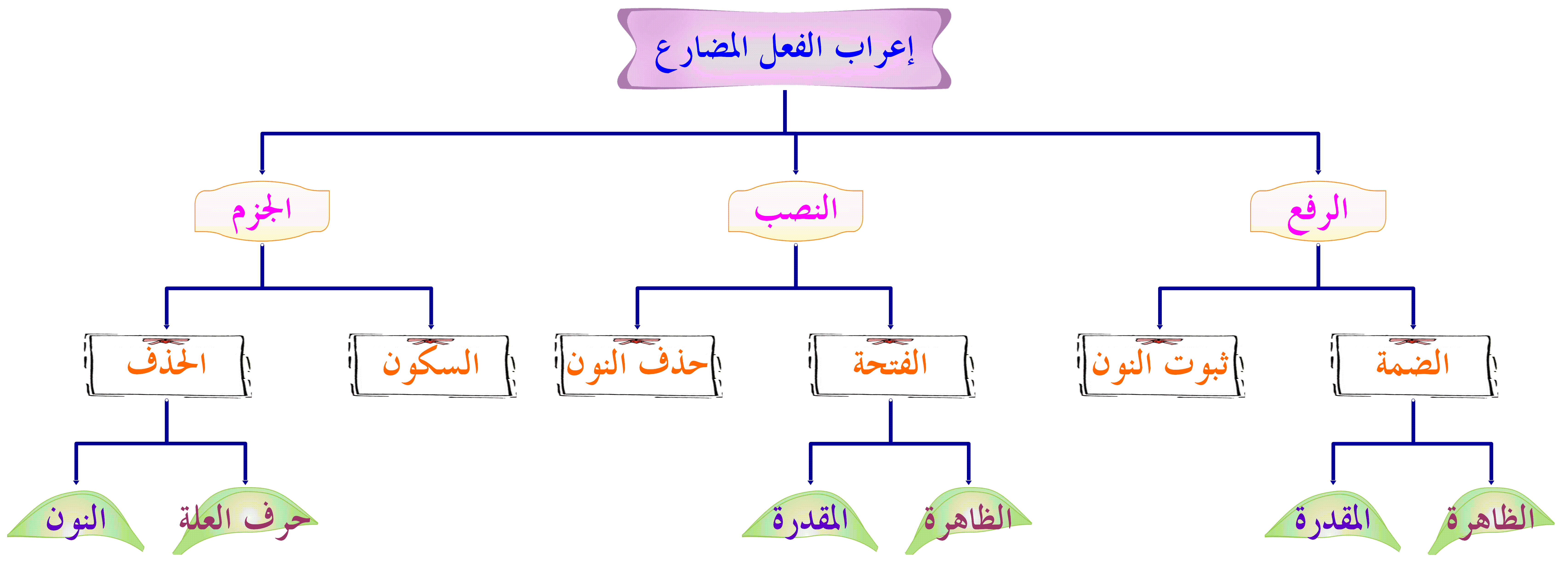 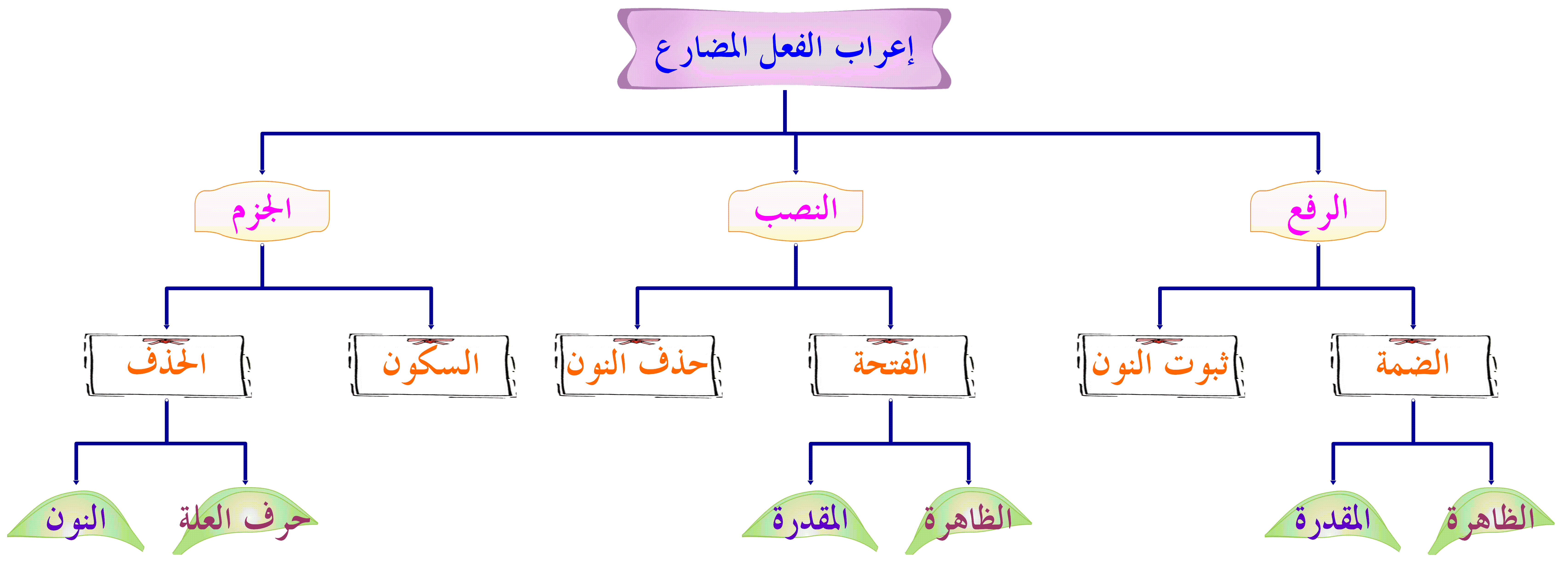 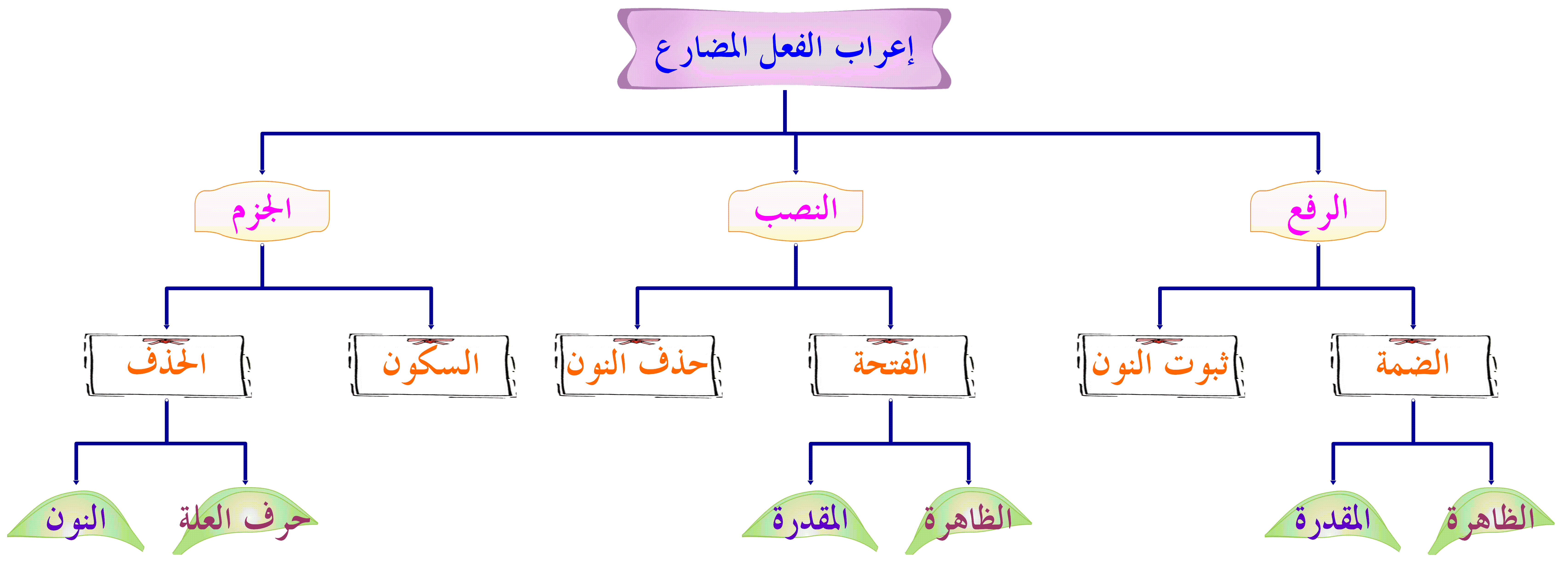 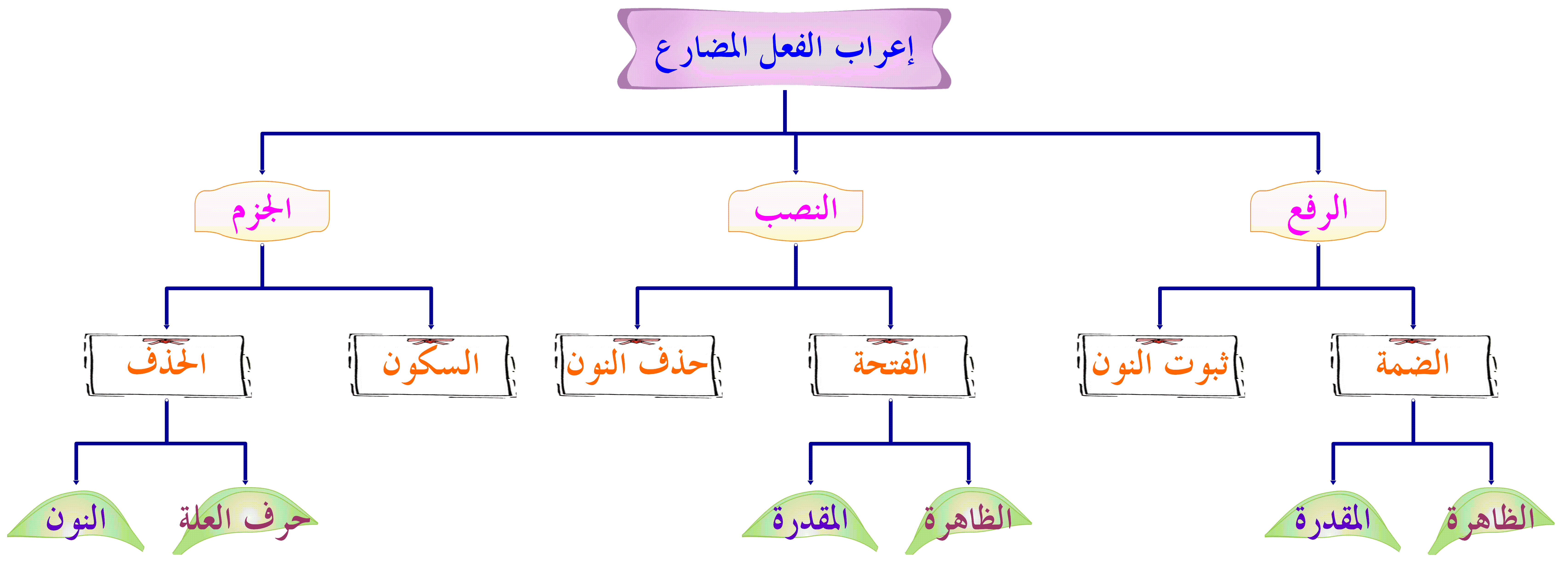 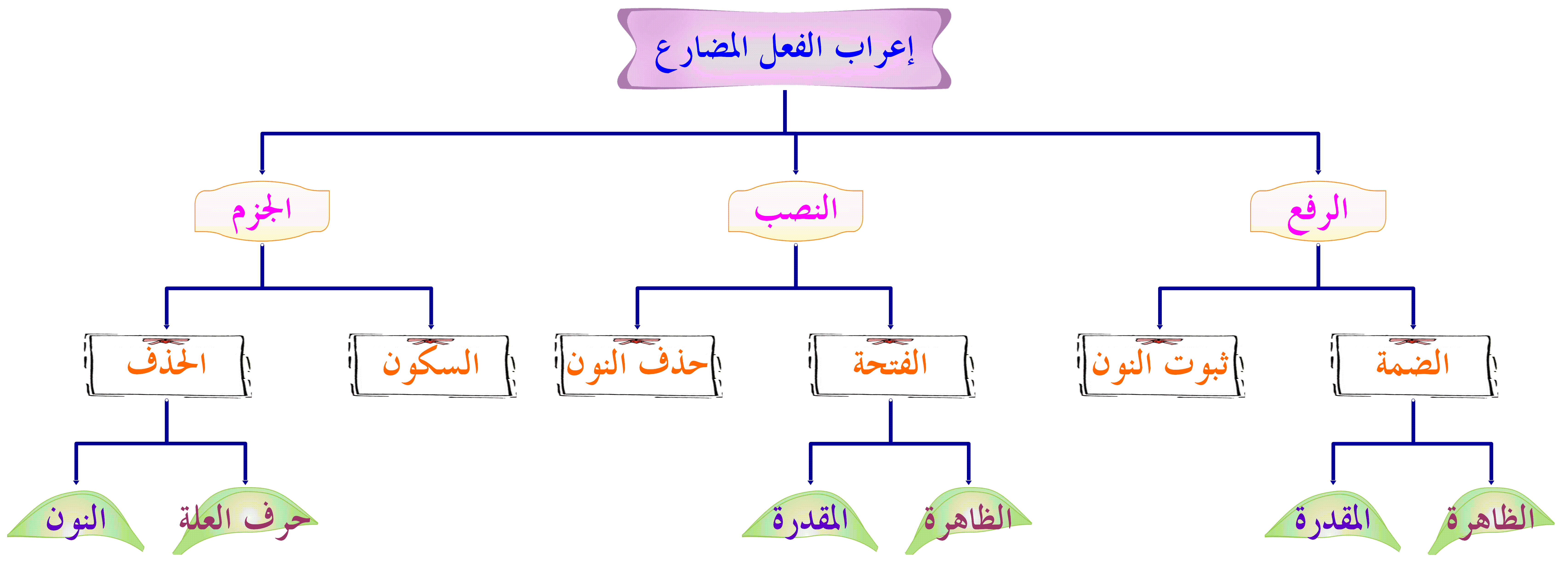 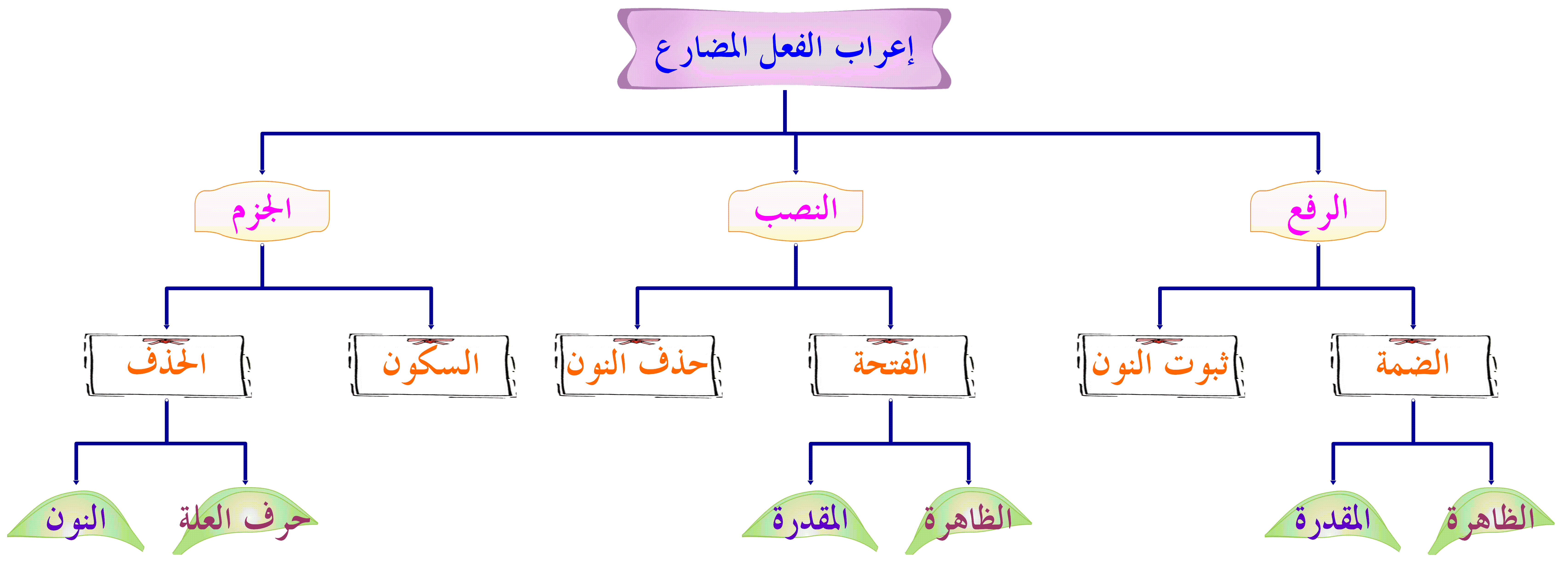 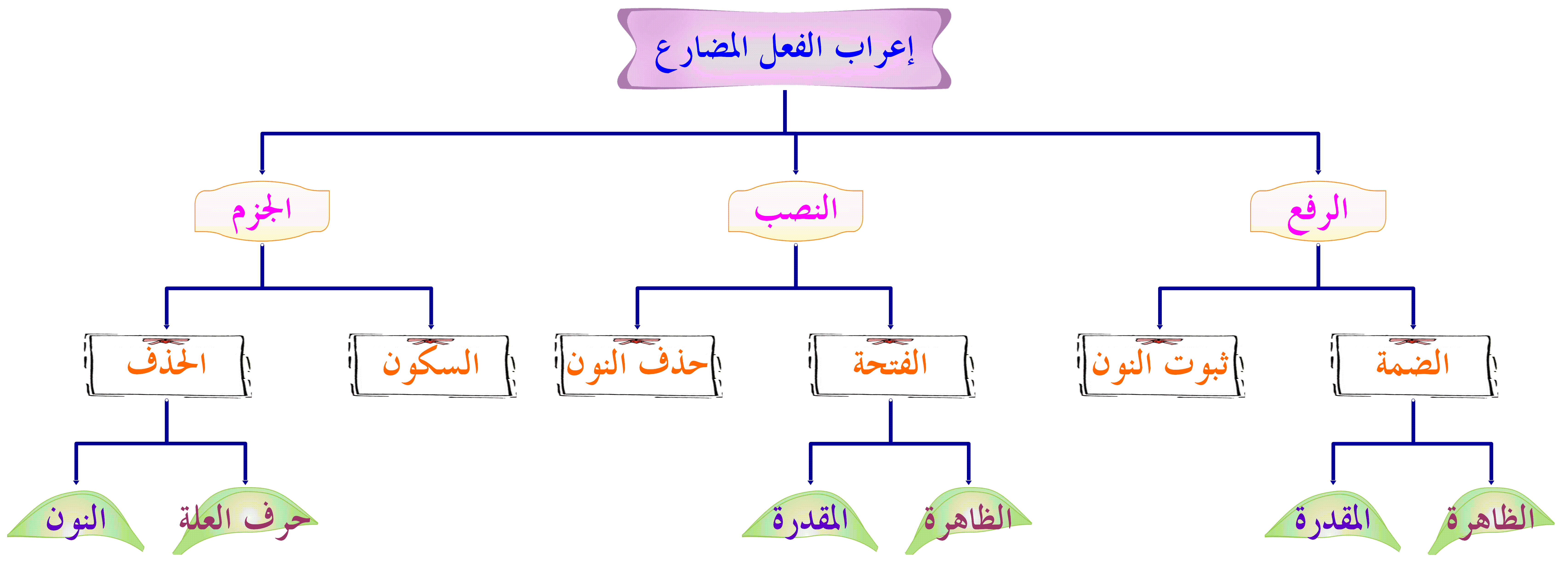 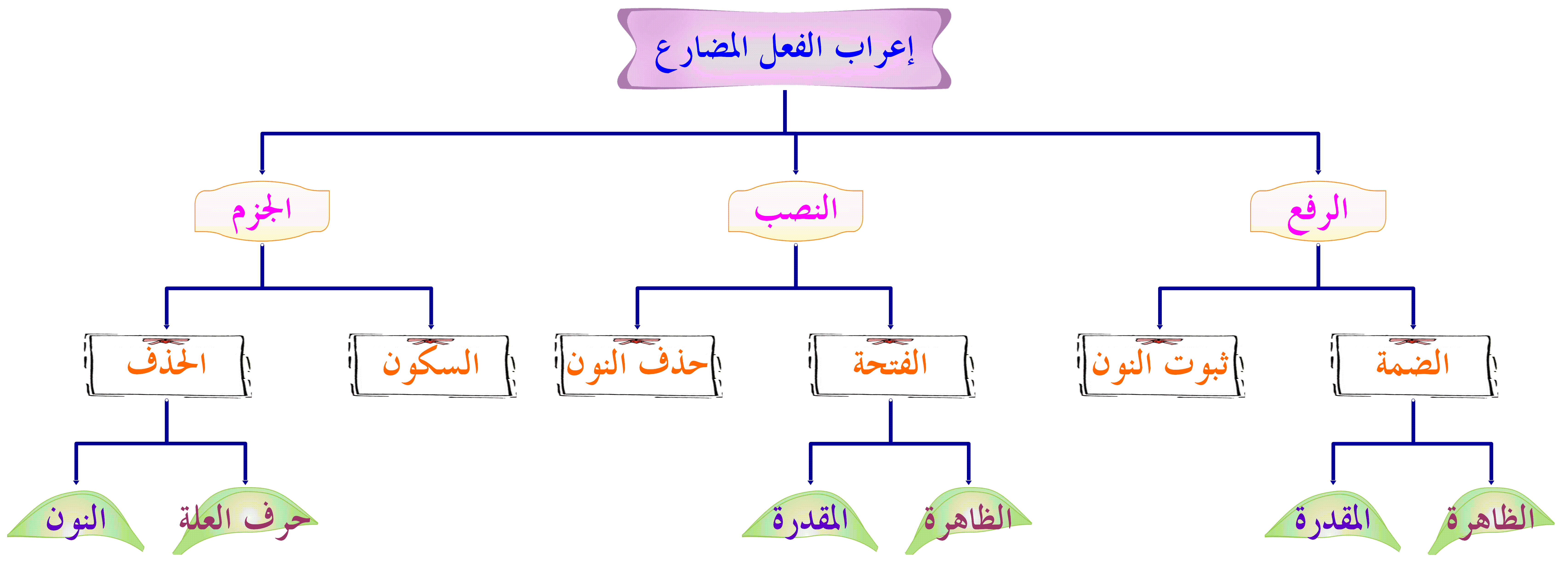 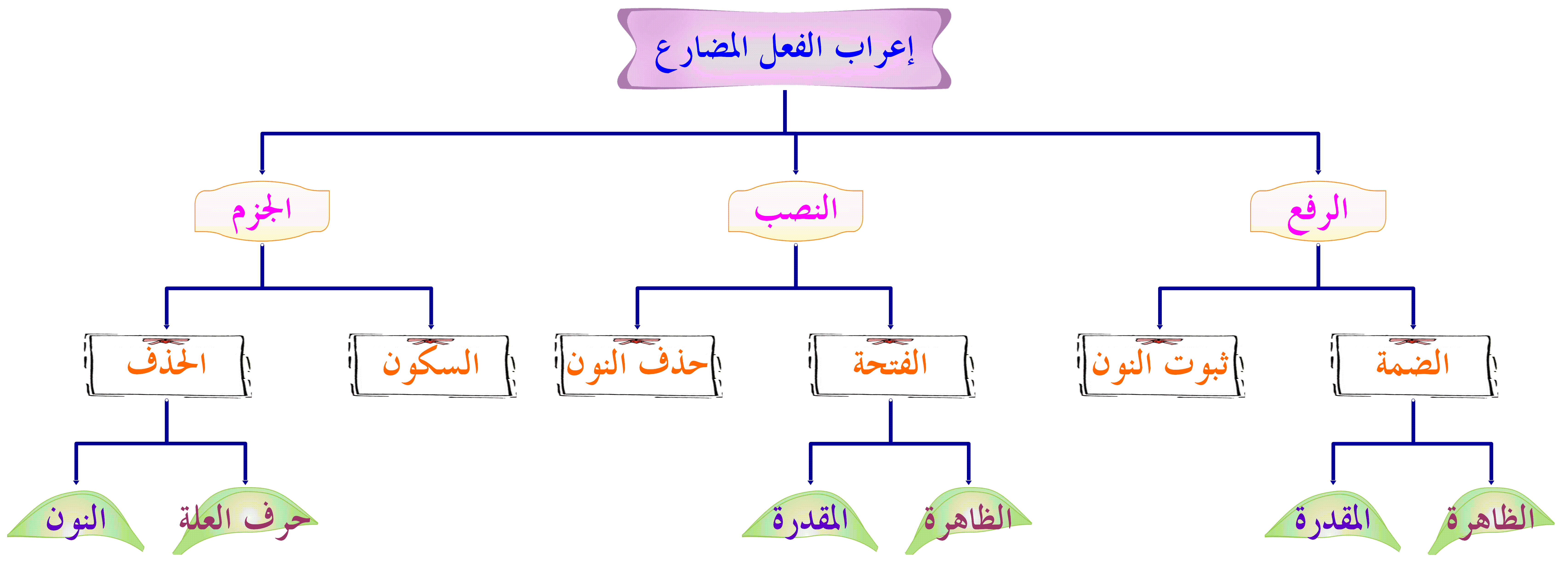 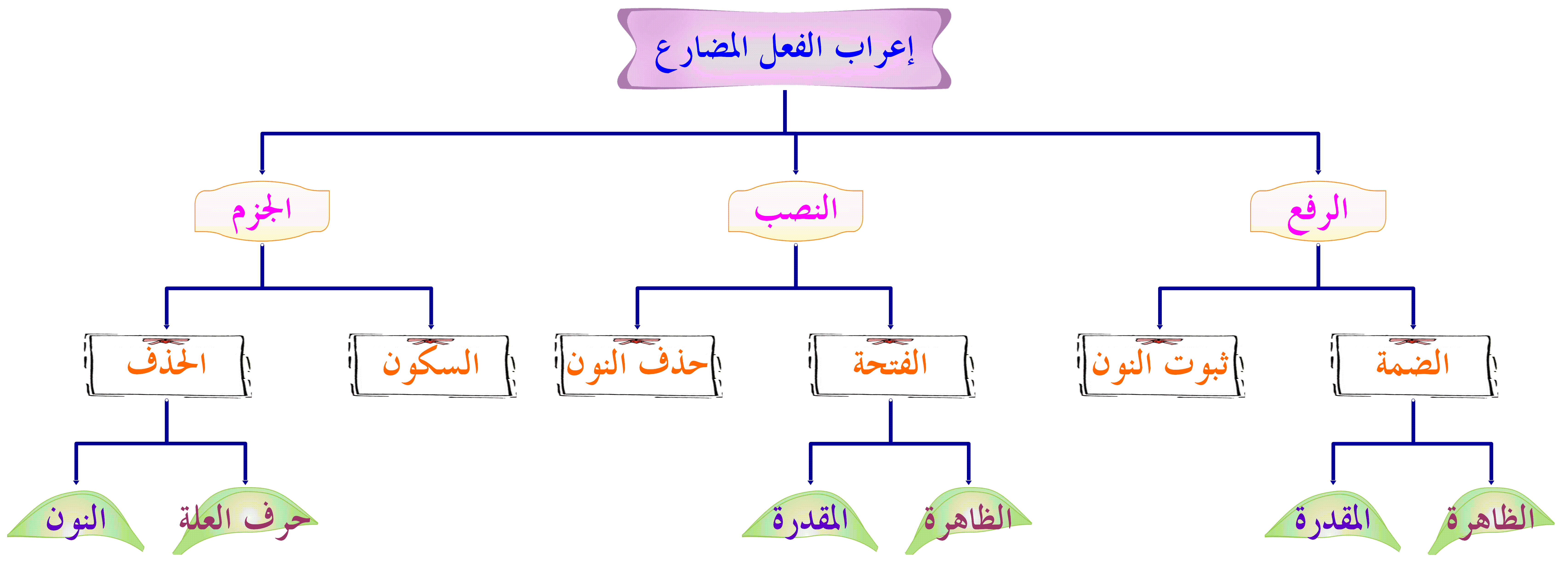 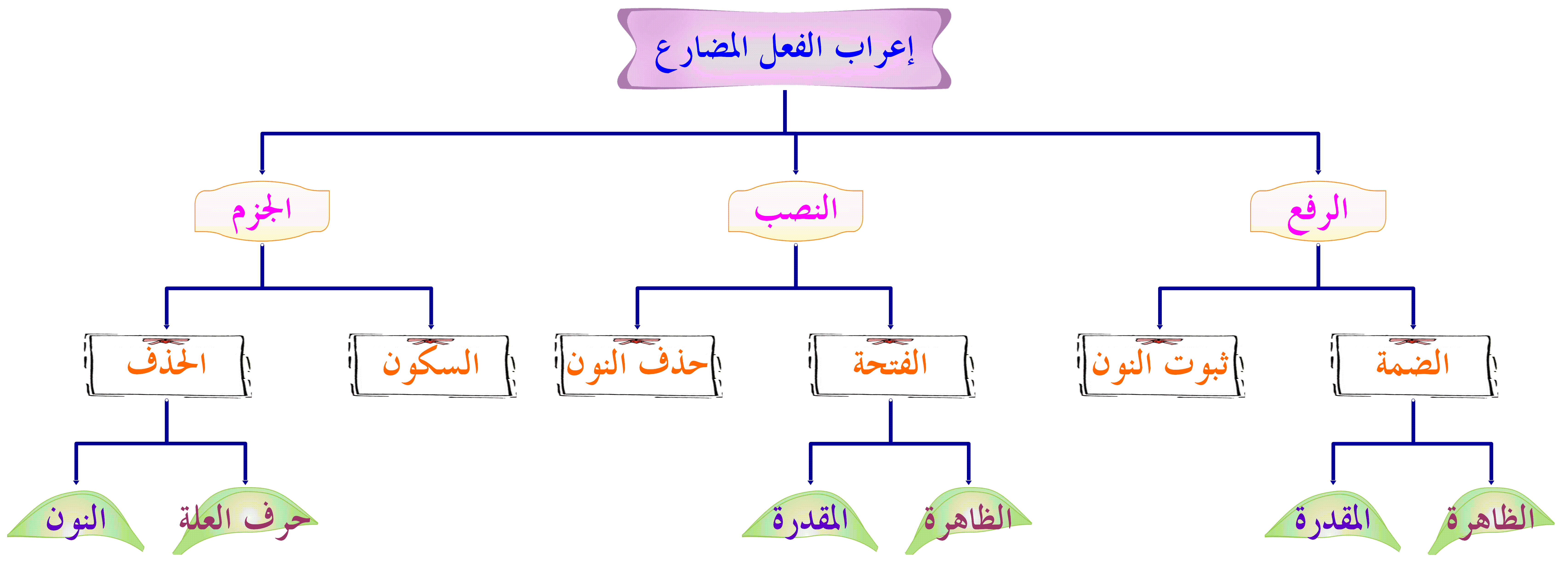 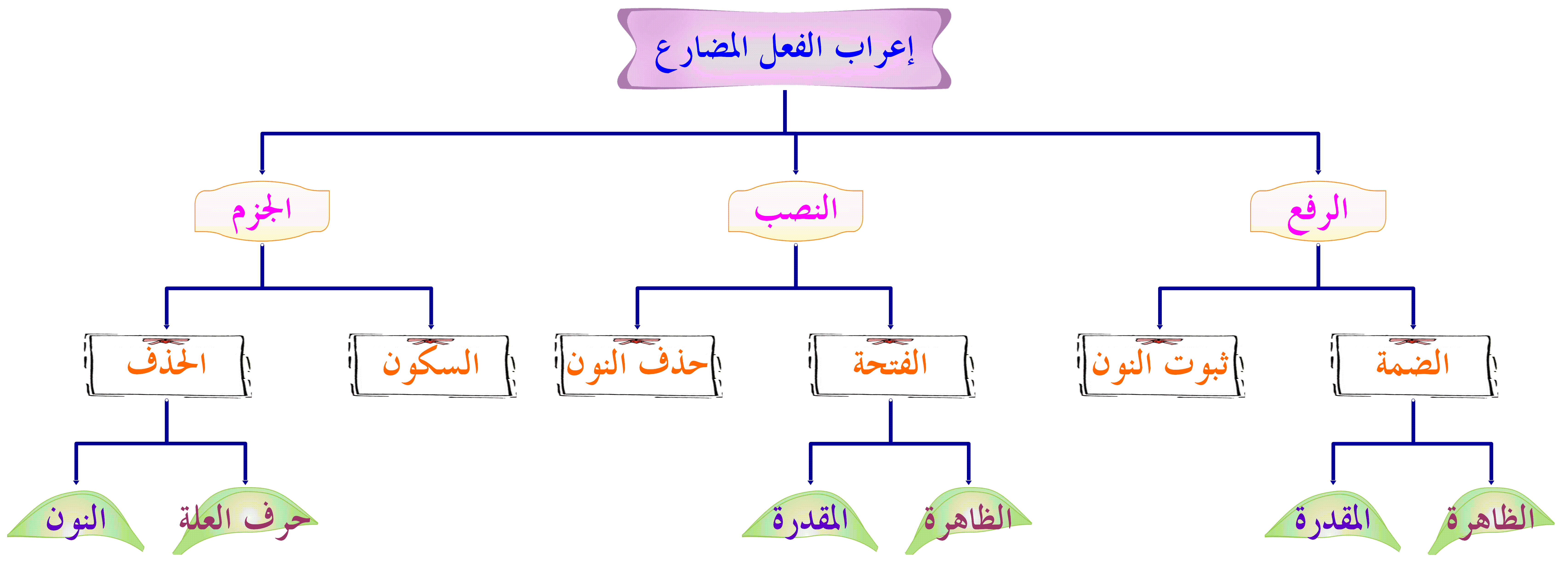 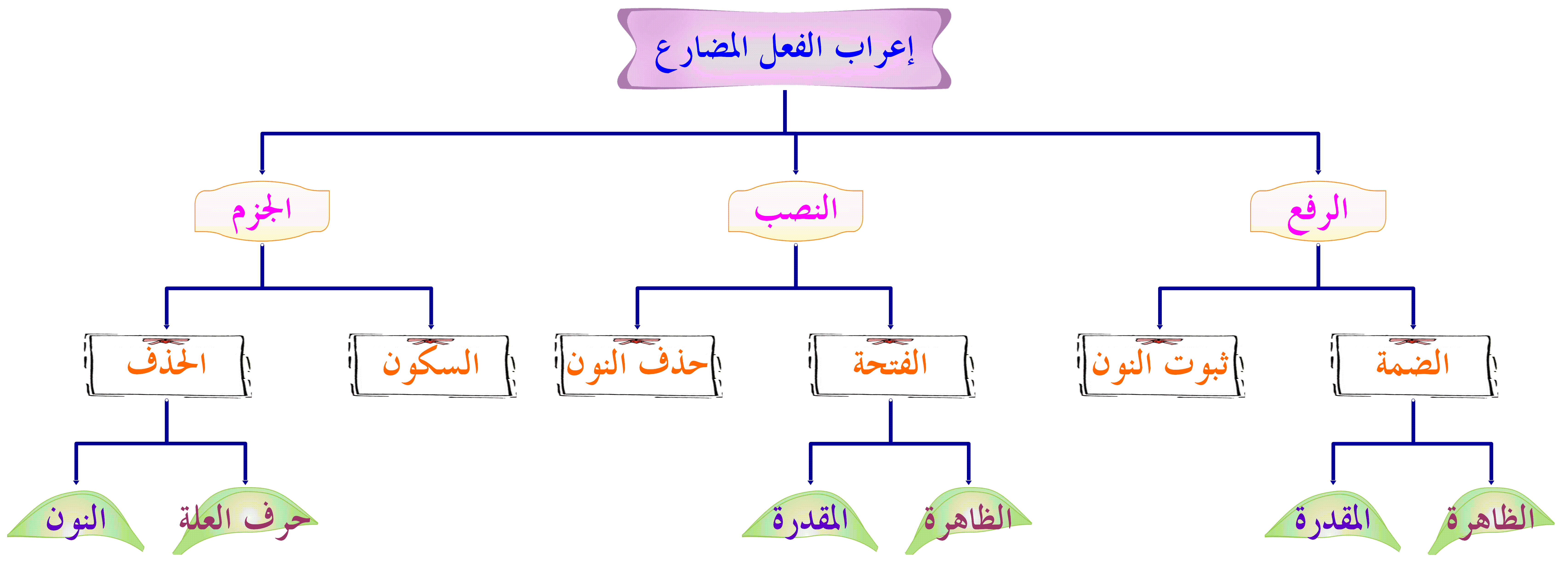 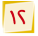 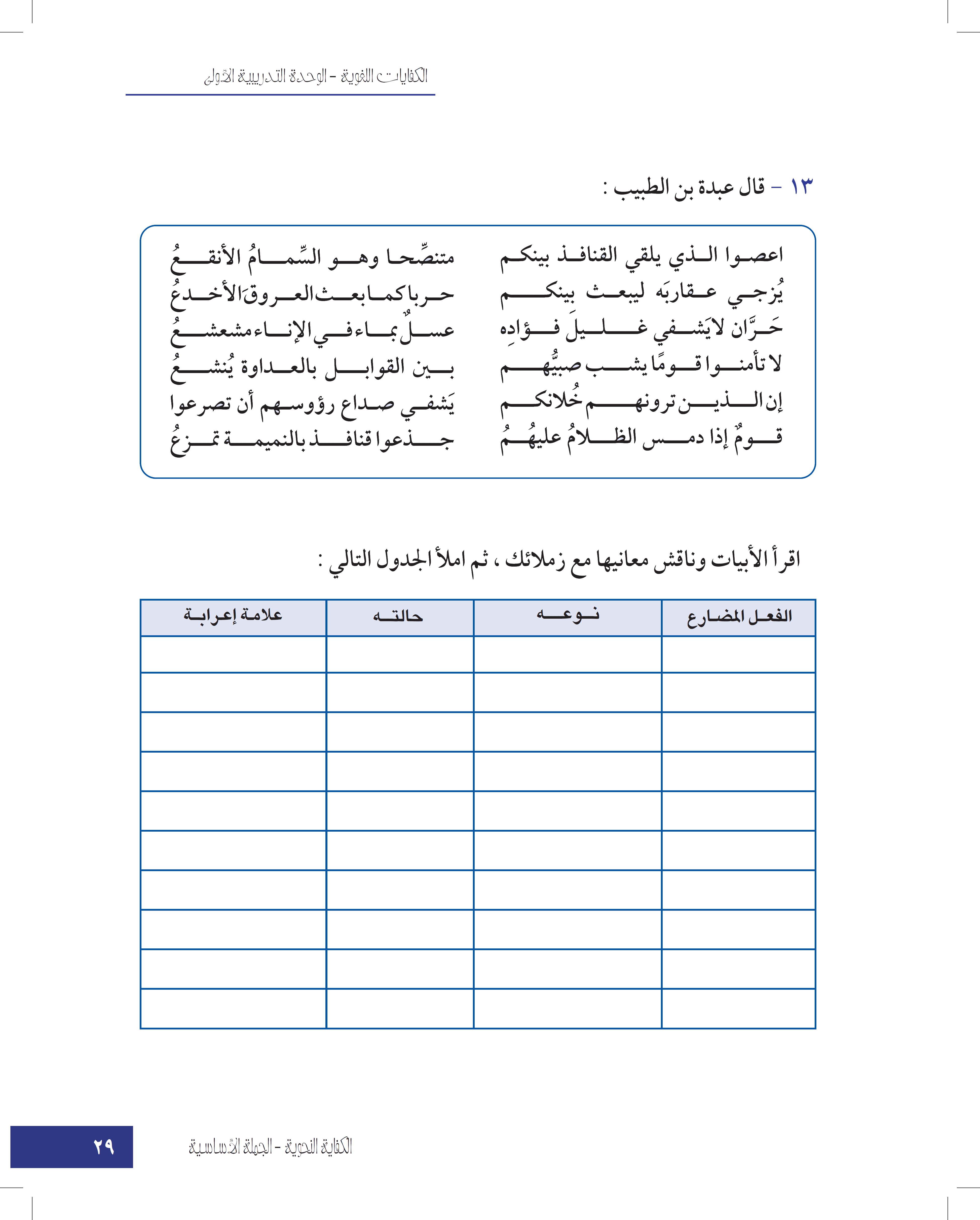 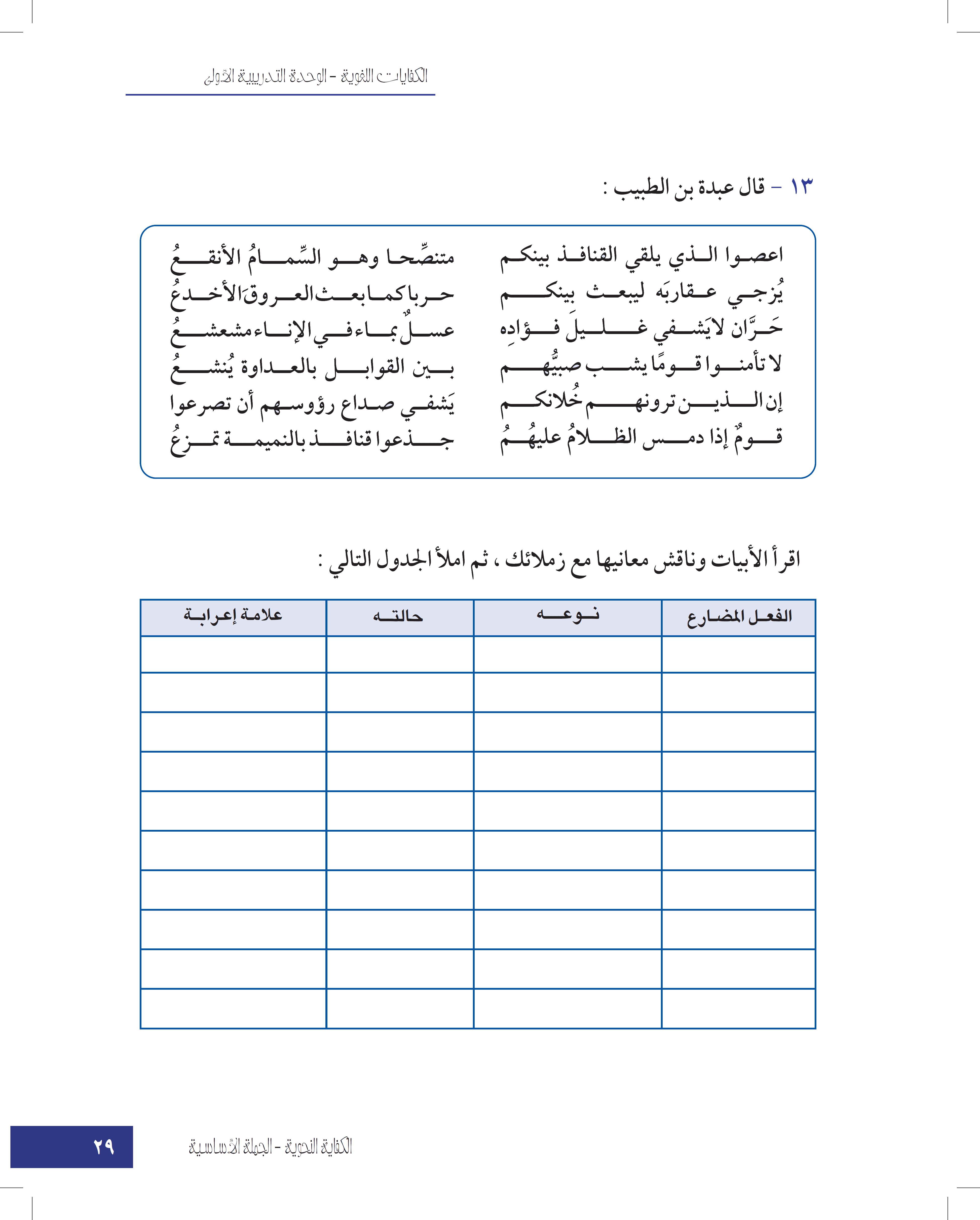 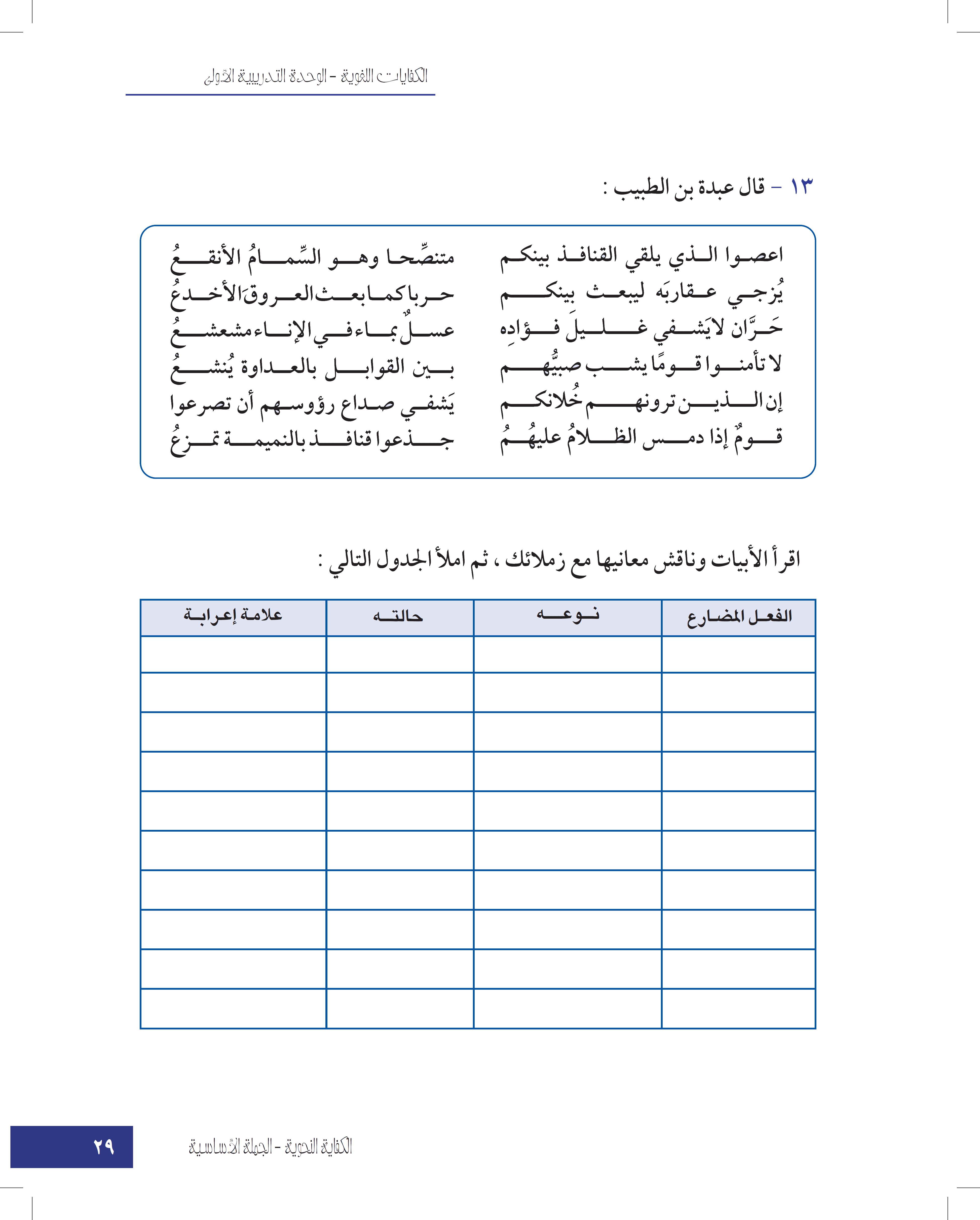 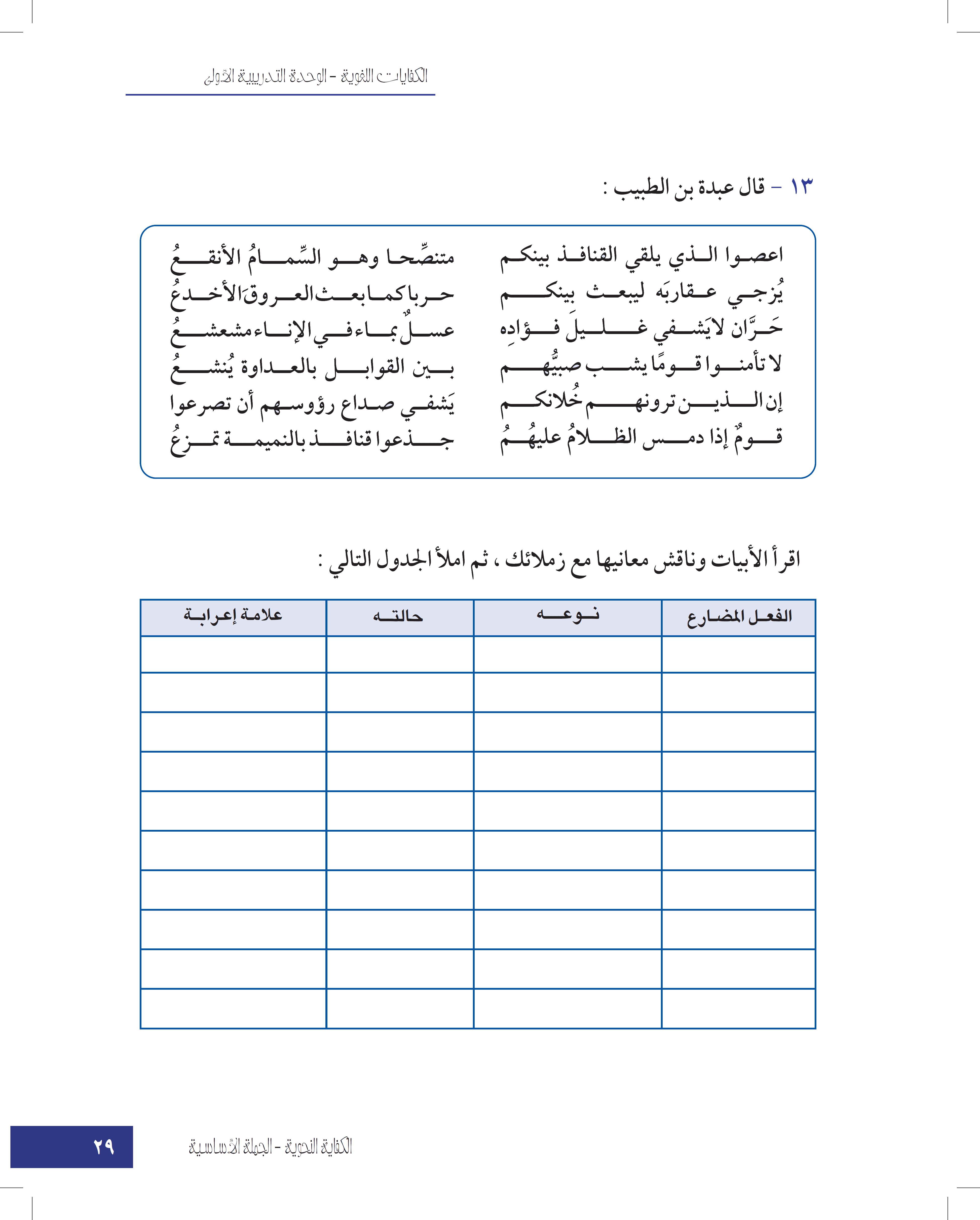 الضمة المقدرة
مرفوع
معتل
يلقي
الضمة المقدرة
مرفوع
معتل
يزجي
الضمة الظاهرة
مرفوع
صحيح
ينعش
الفتحة الظاهرة
منصوب
صحيح
ليبعث
الضمة المقدرة
مرفوع
معتل
لا شيفي
حذف النون
مجزوم
صحيح
لا تأمنوا
الضمة الظاهرة
مرفوع
صحيح
يشب
ثبوت النون
مرفوع
معتل
ترونهم
حذف النون
منصوب
صحيح
أن تصرعوا
الضمة المقدرة
مرفوع
صحيح
تمزع
مادة تعليمية مبرمجة
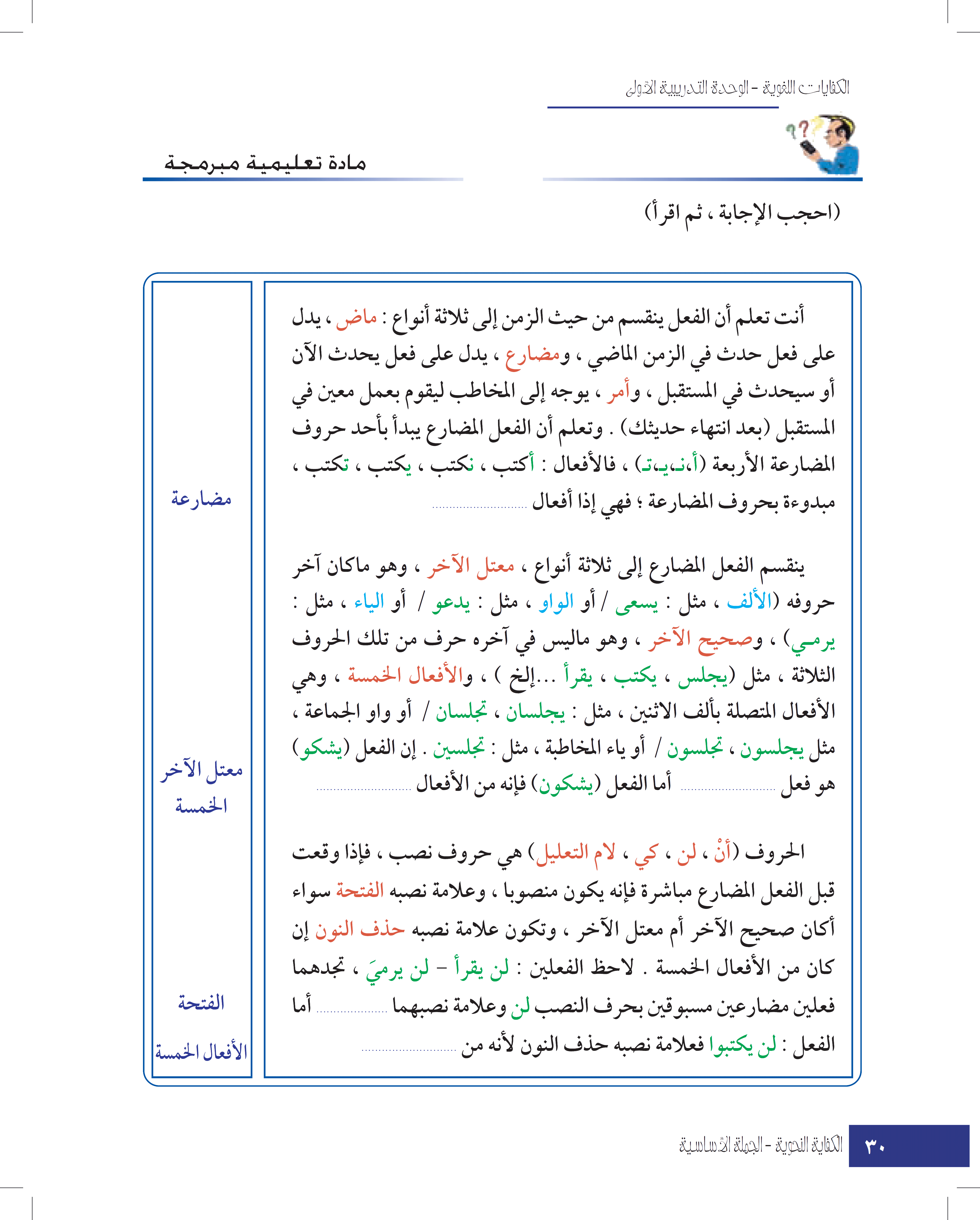 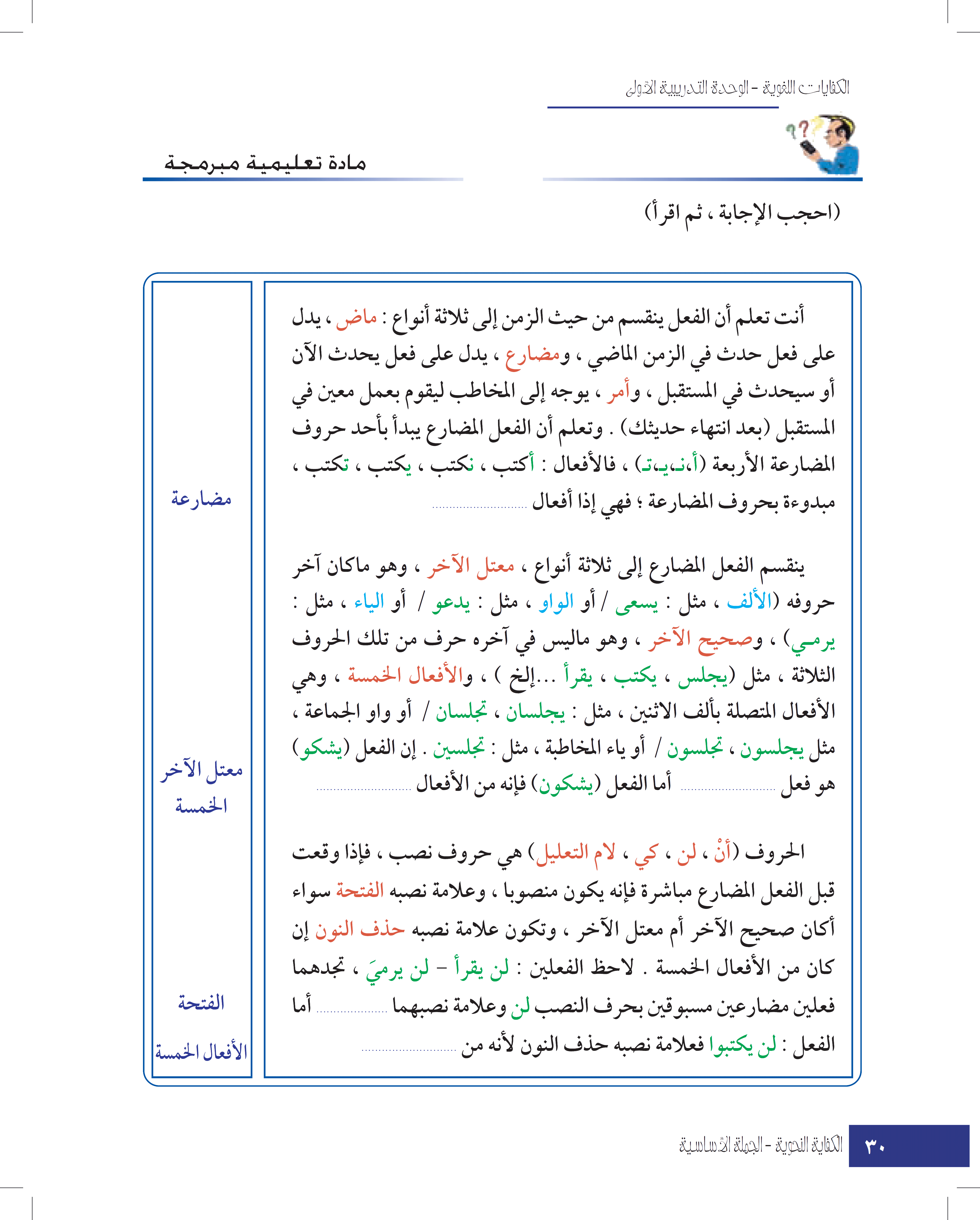 مضارعة
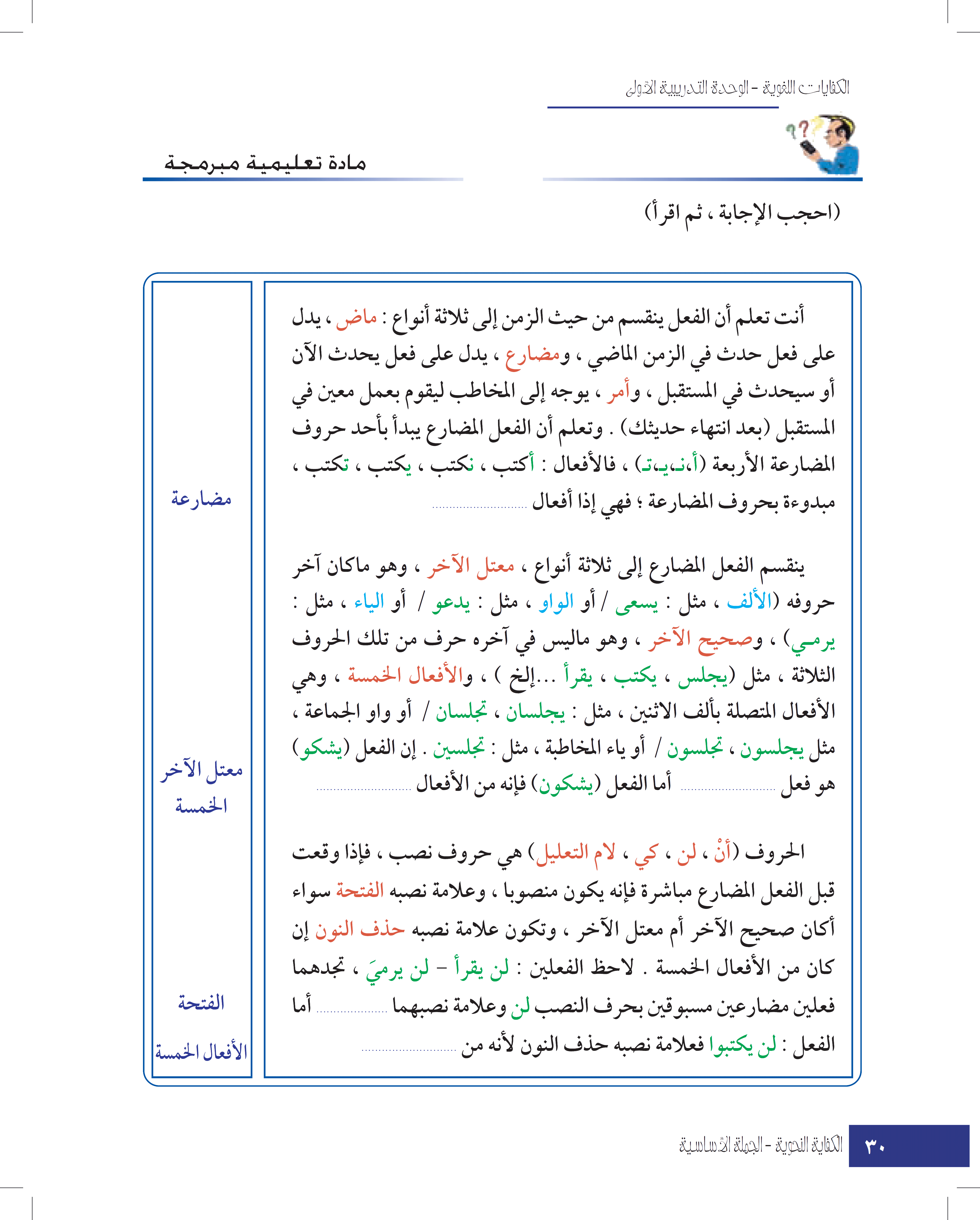 مادة تعليمية مبرمجة
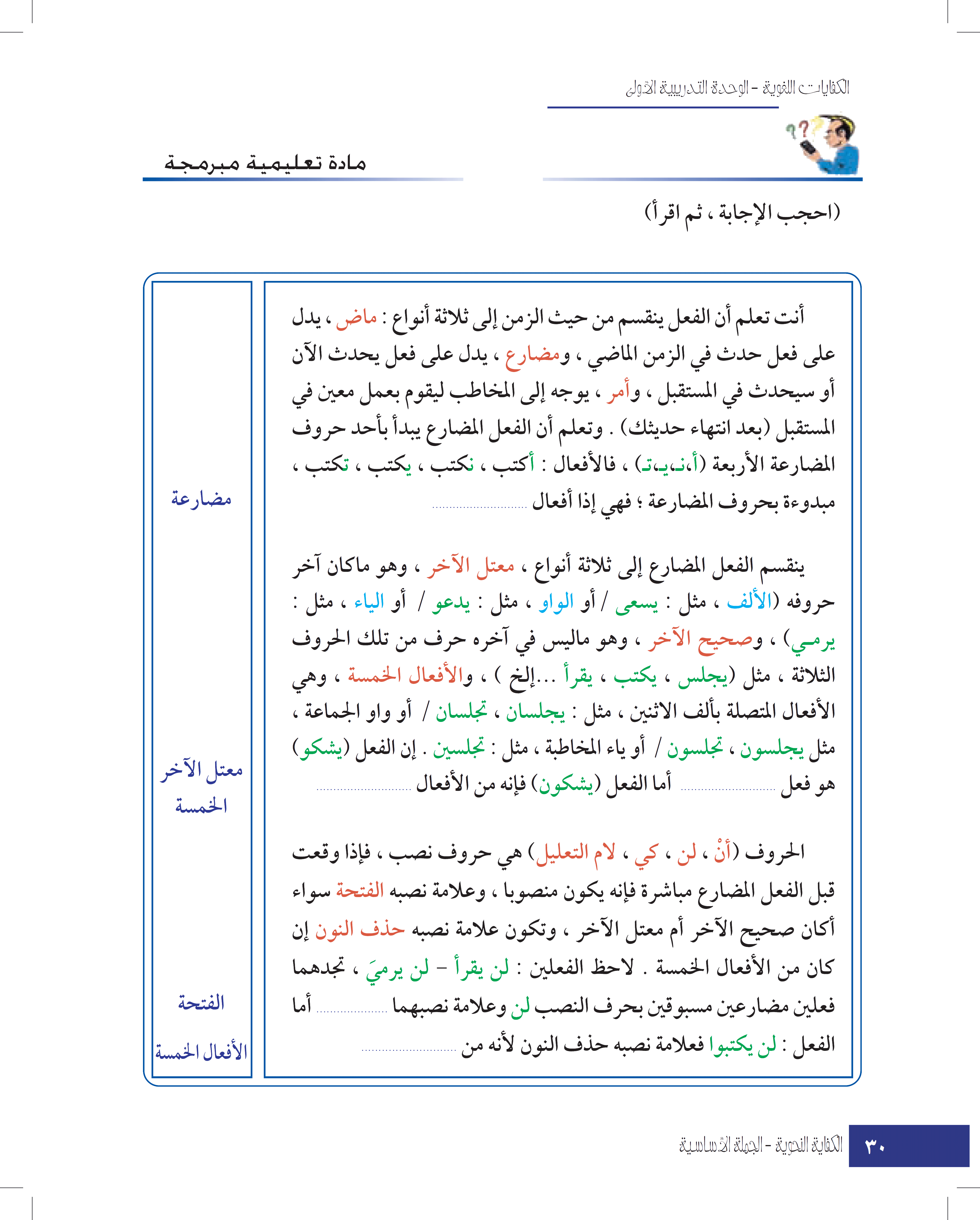 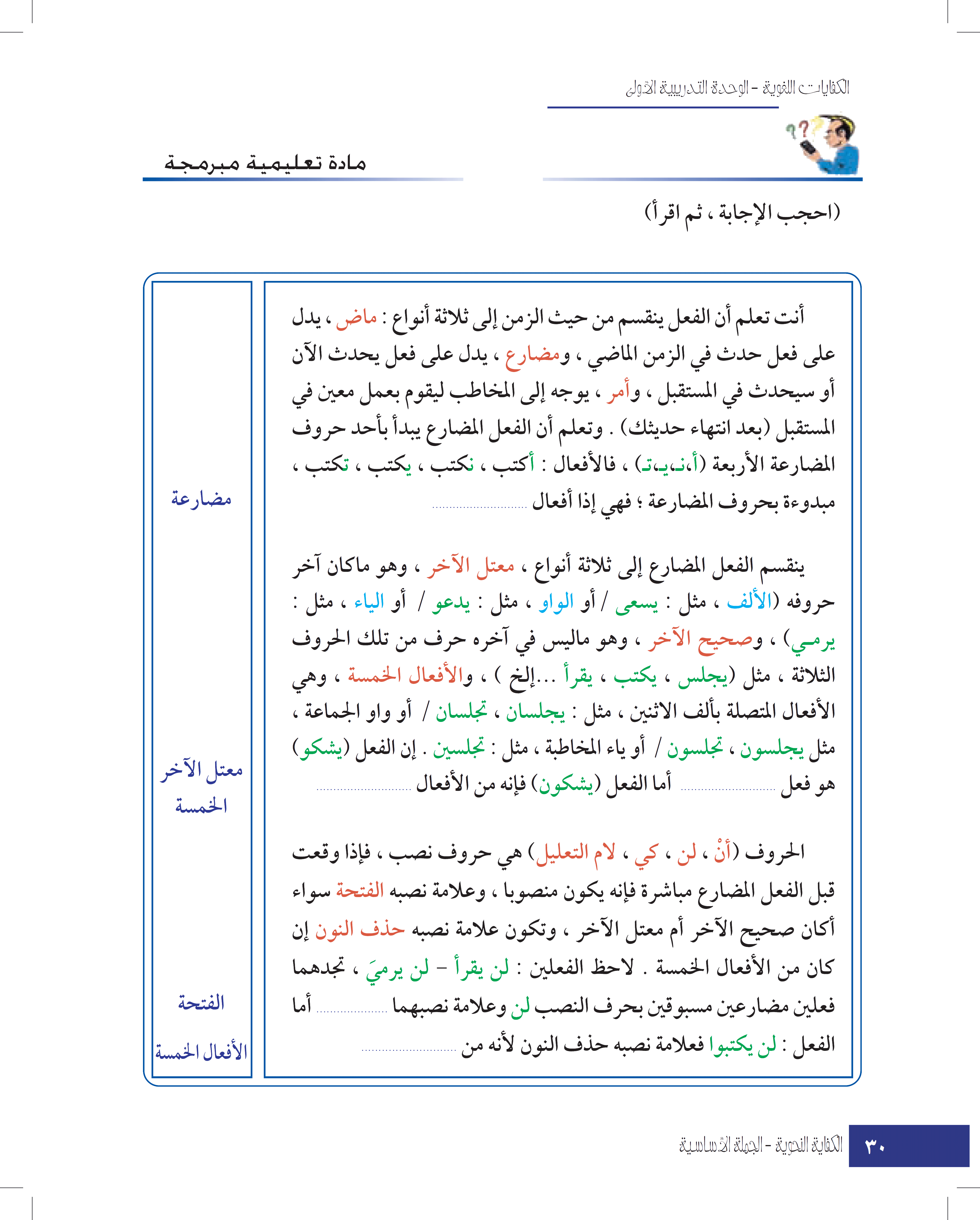 الخمسة
معتل الآخر
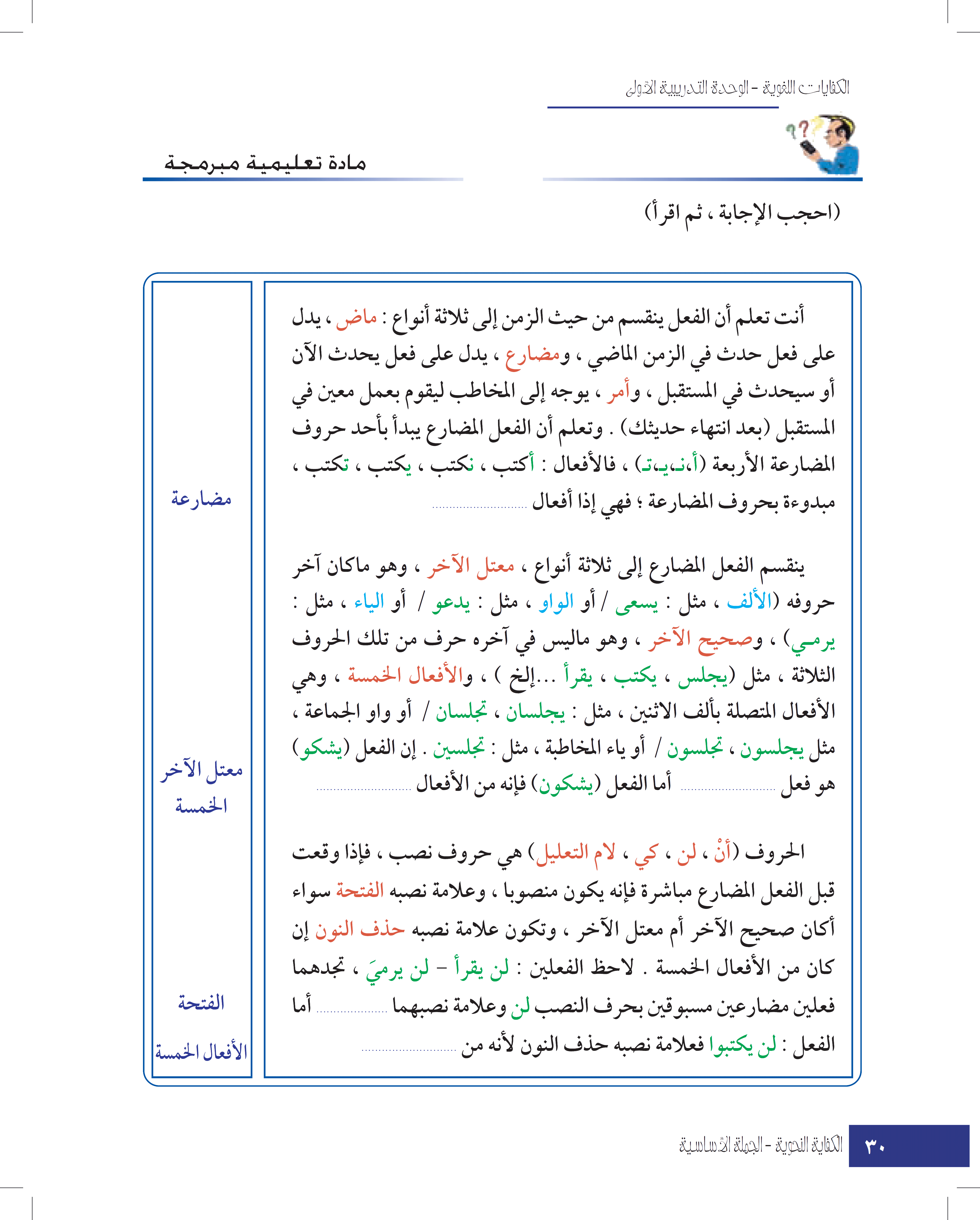 مادة تعليمية مبرمجة
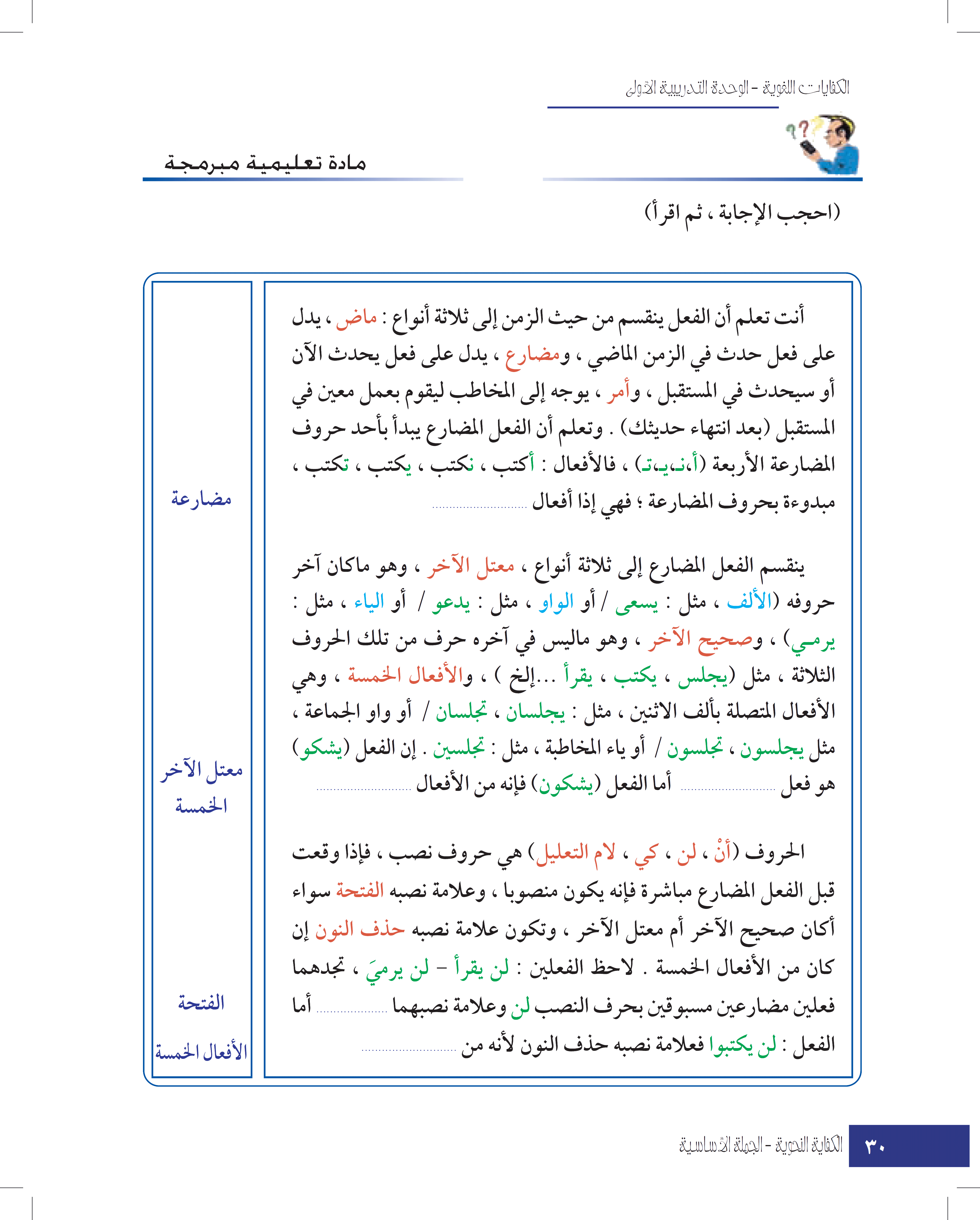 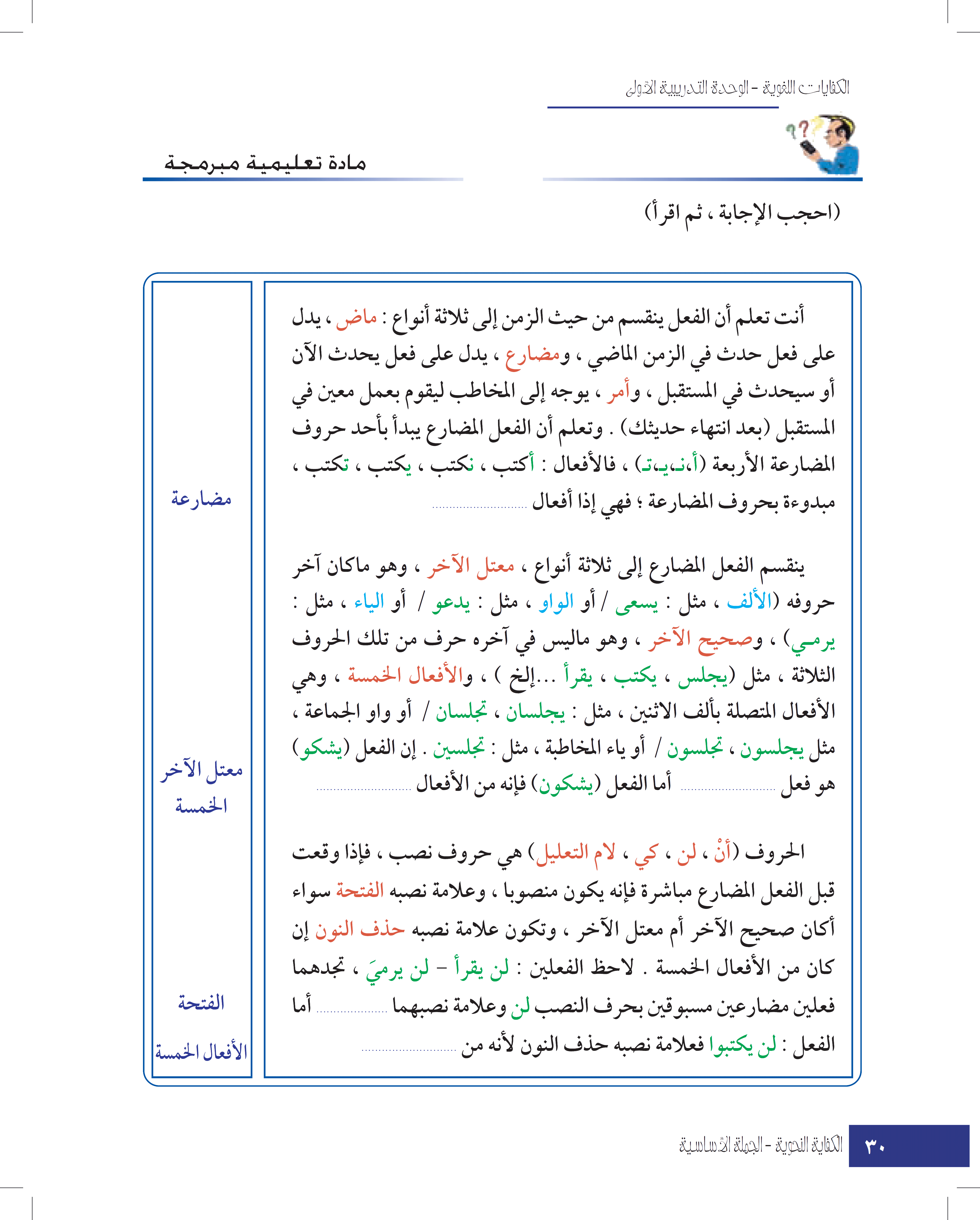 الفتحة
الأفعال الخمسة
مادة تعليمية مبرمجة
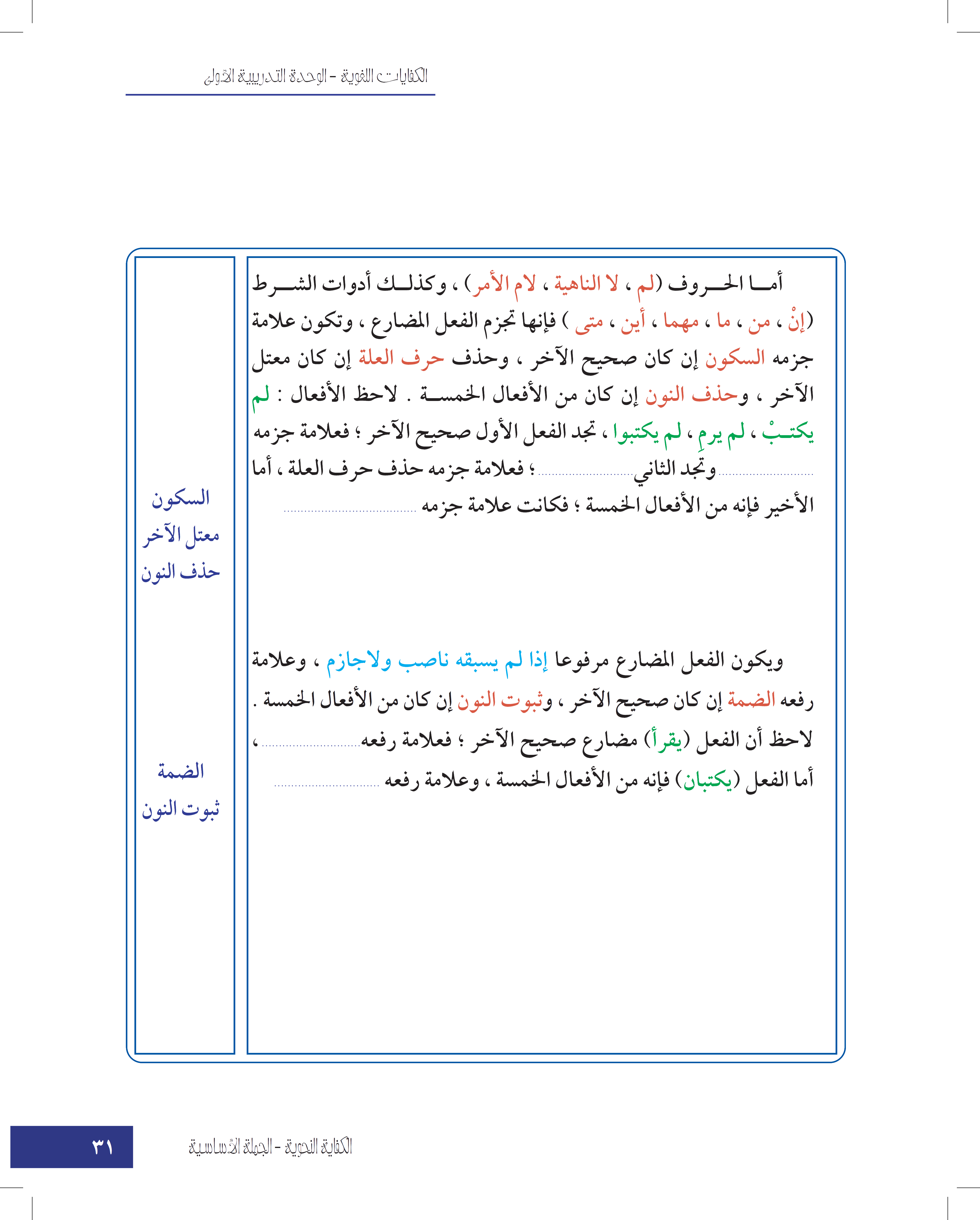 معتل الآخر
السكون
حذف النون
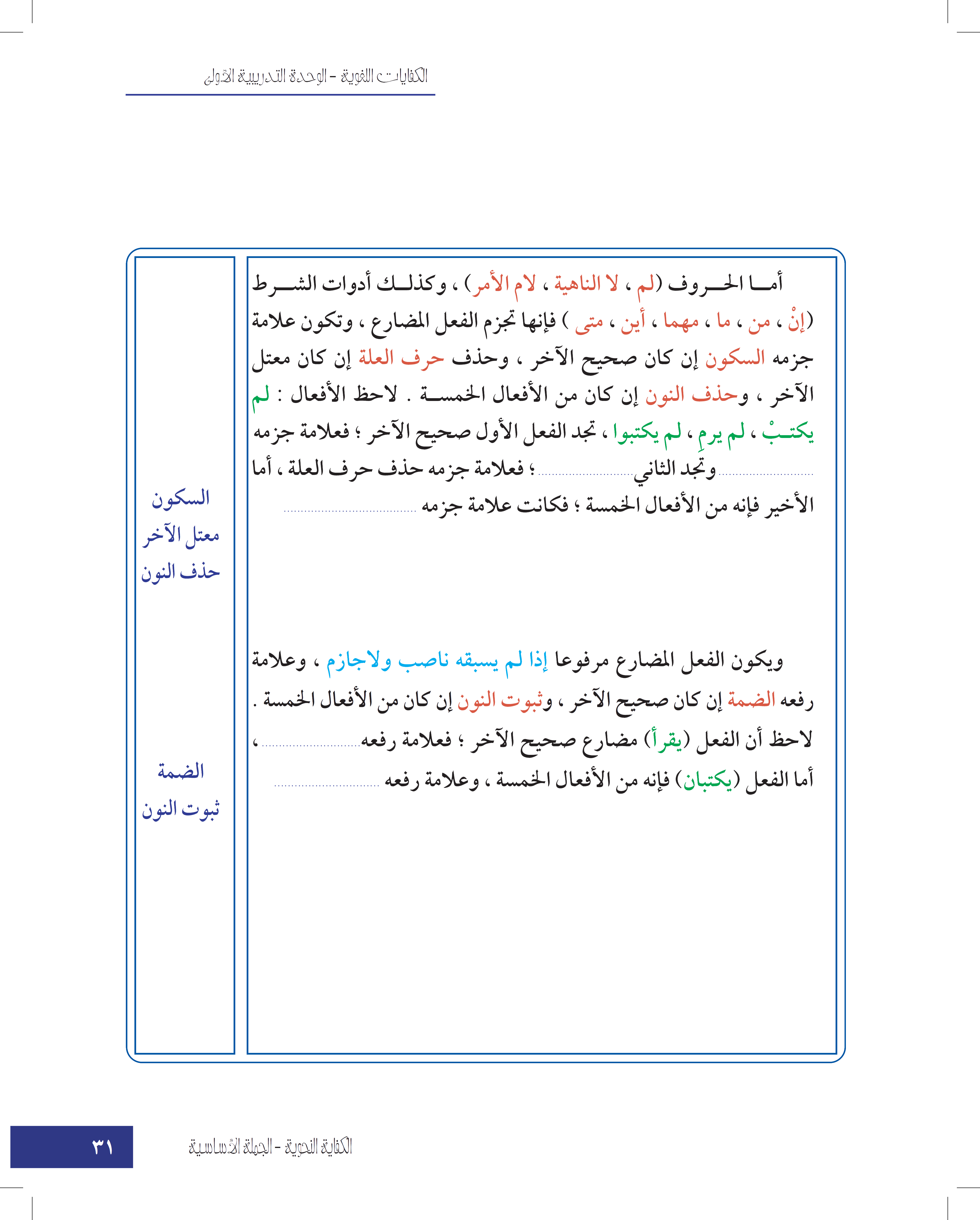 مادة تعليمية مبرمجة
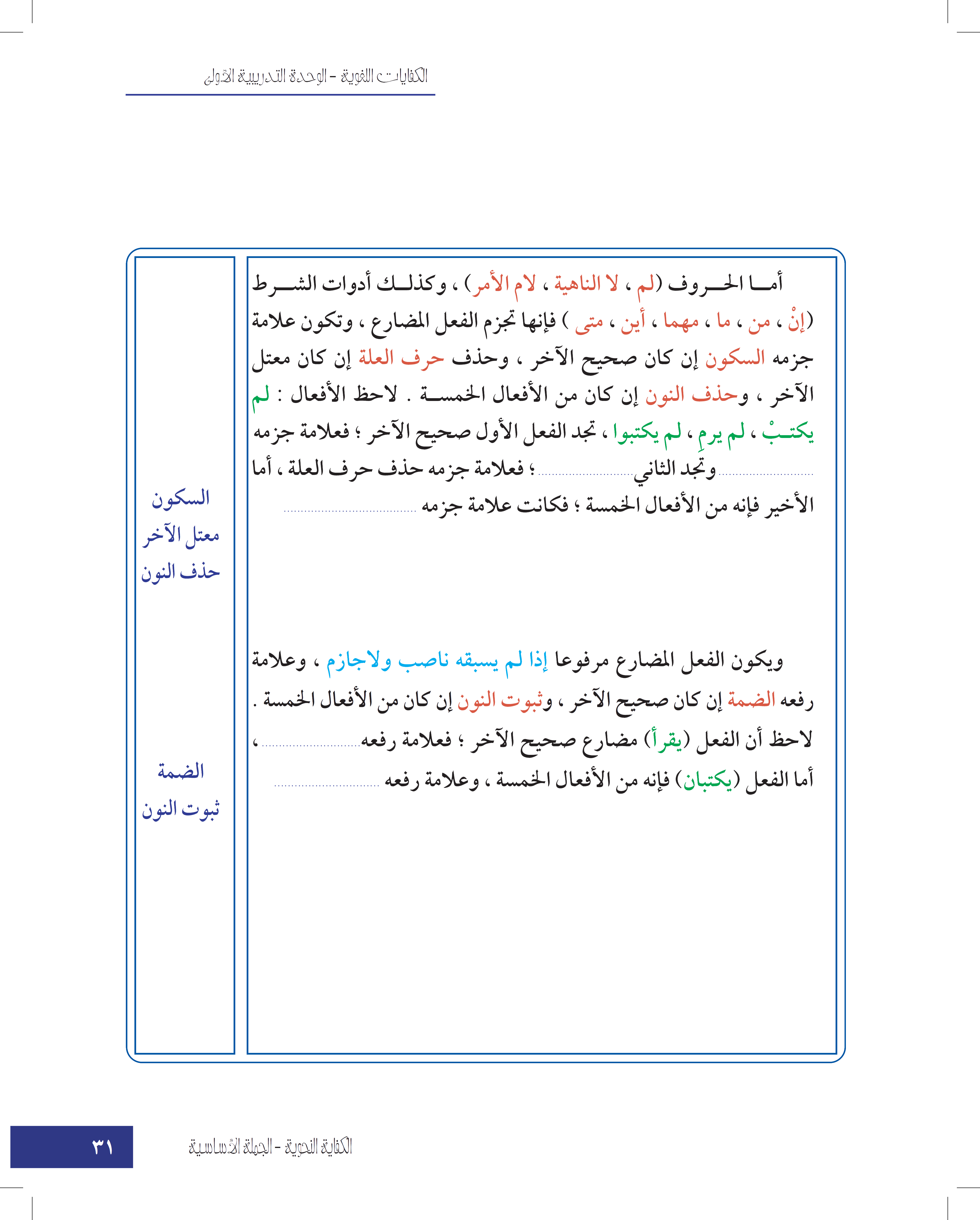 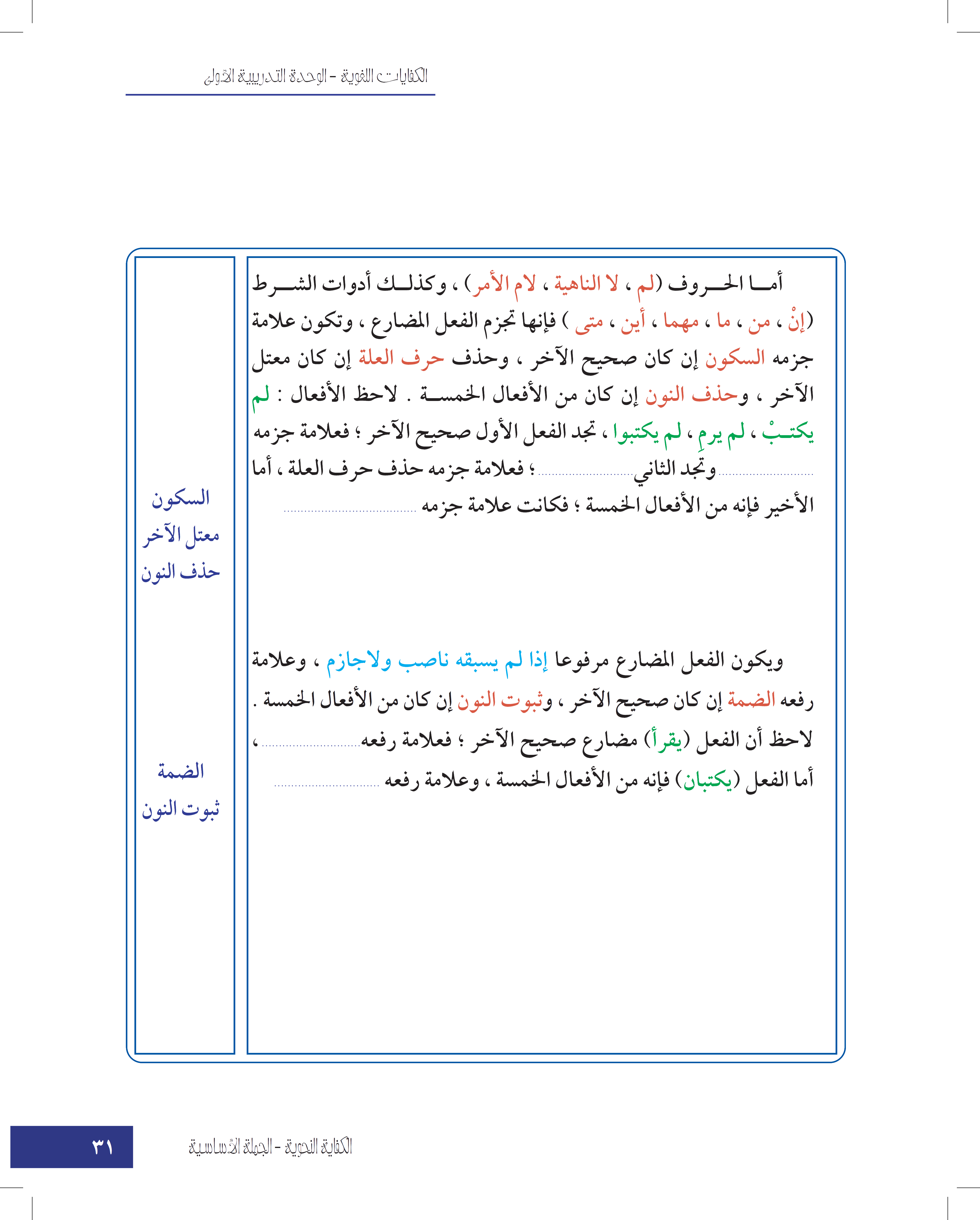 الضمة
ثبوت النون
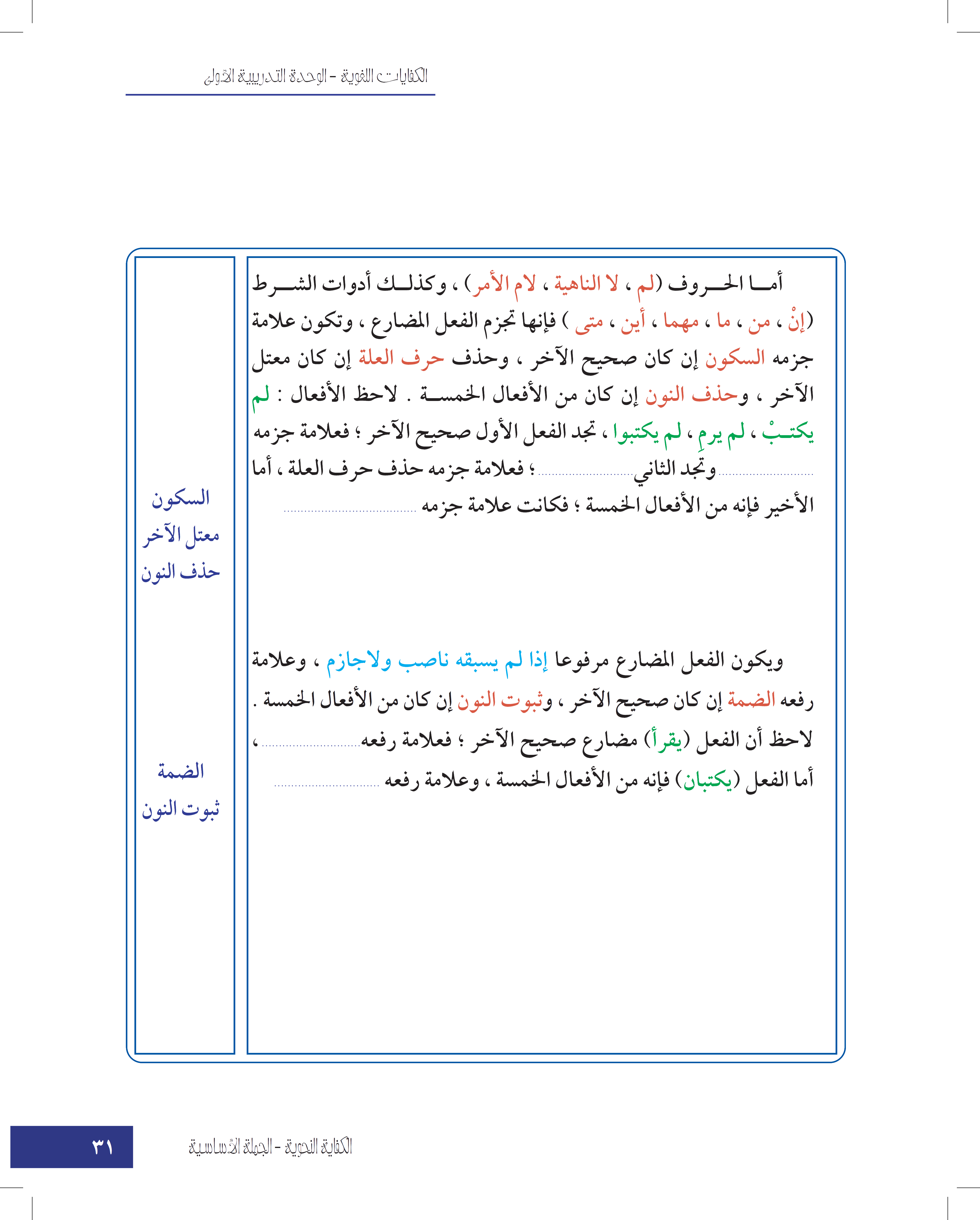 الفاعل ونائب الفاعل
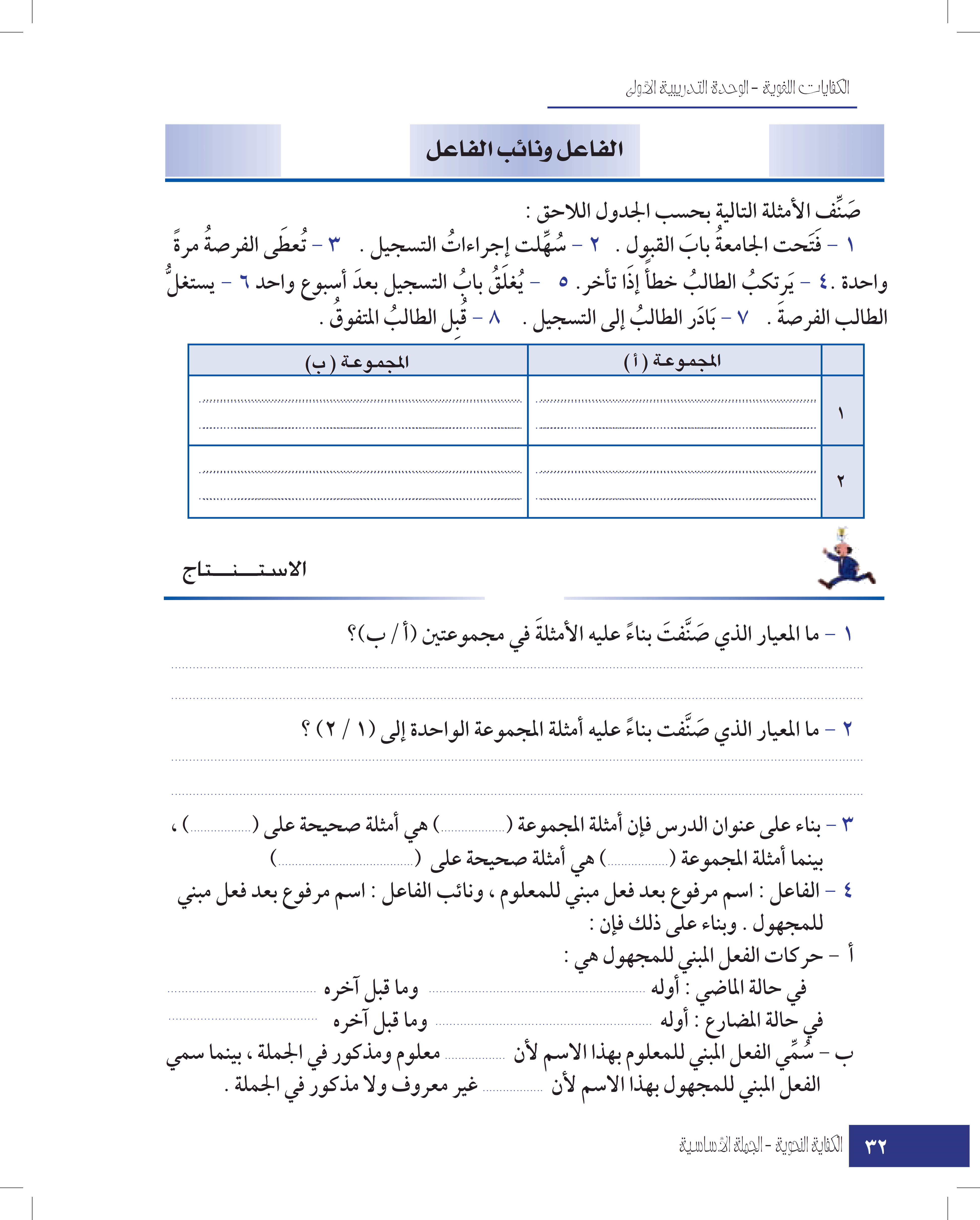 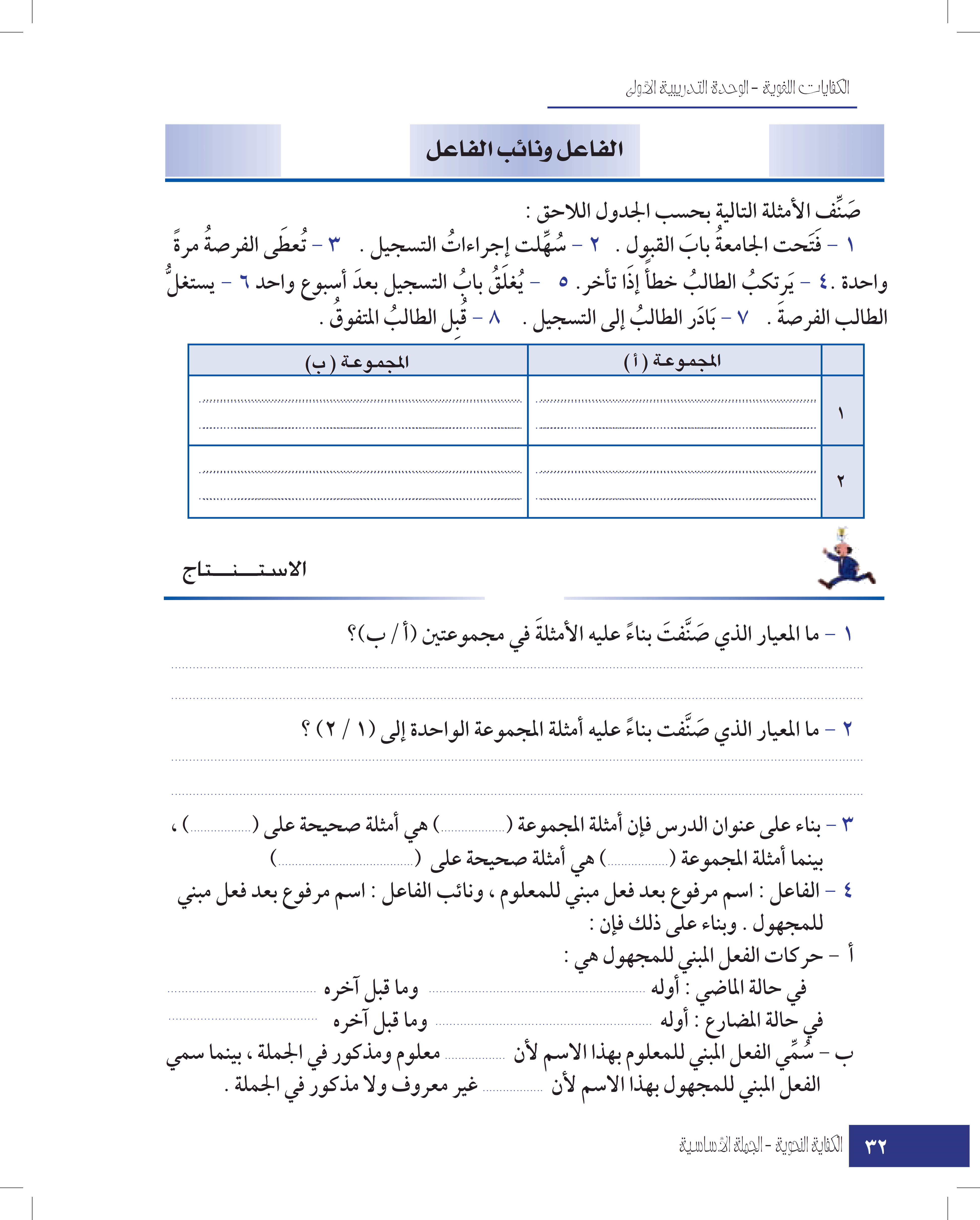 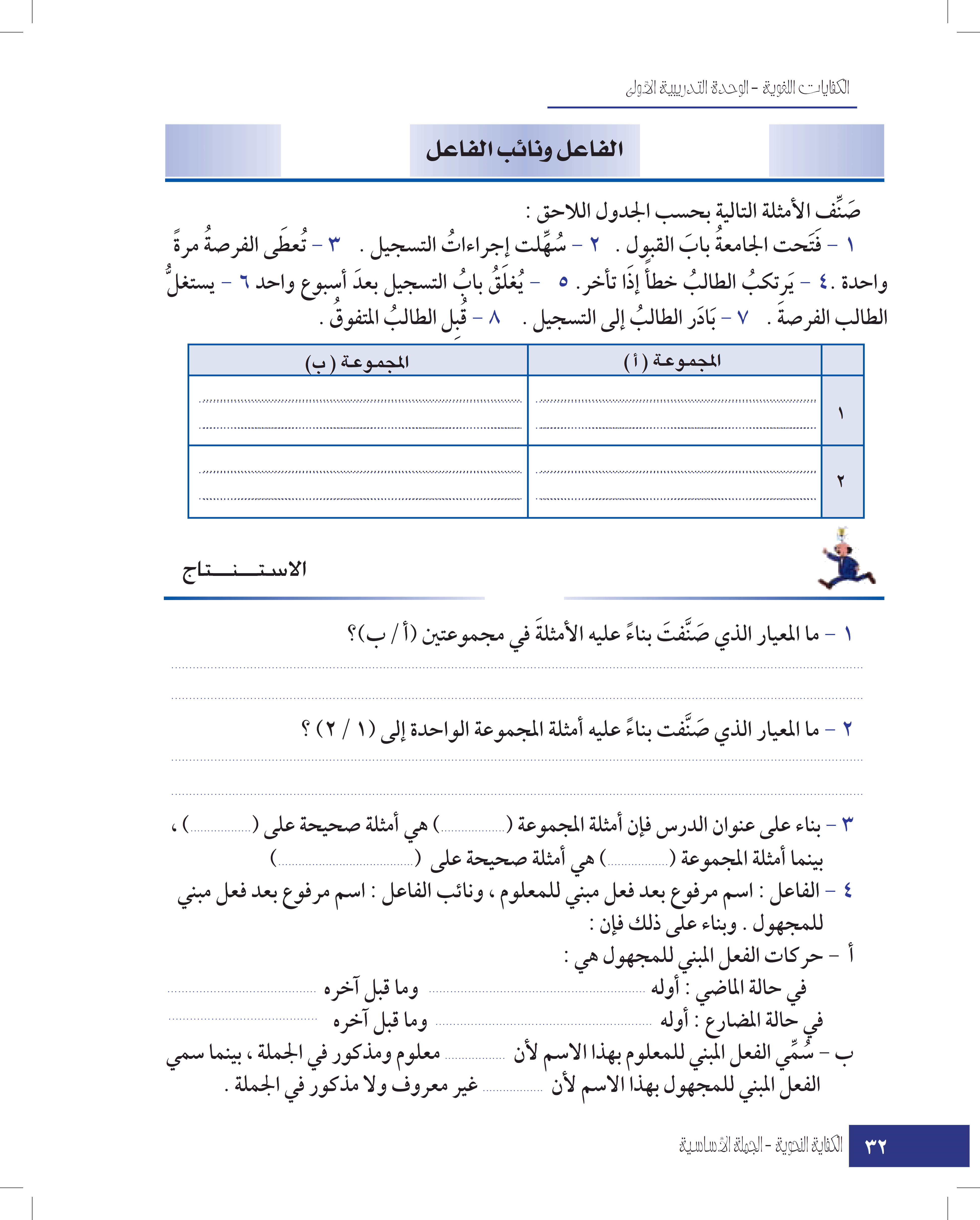 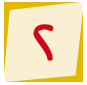 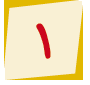 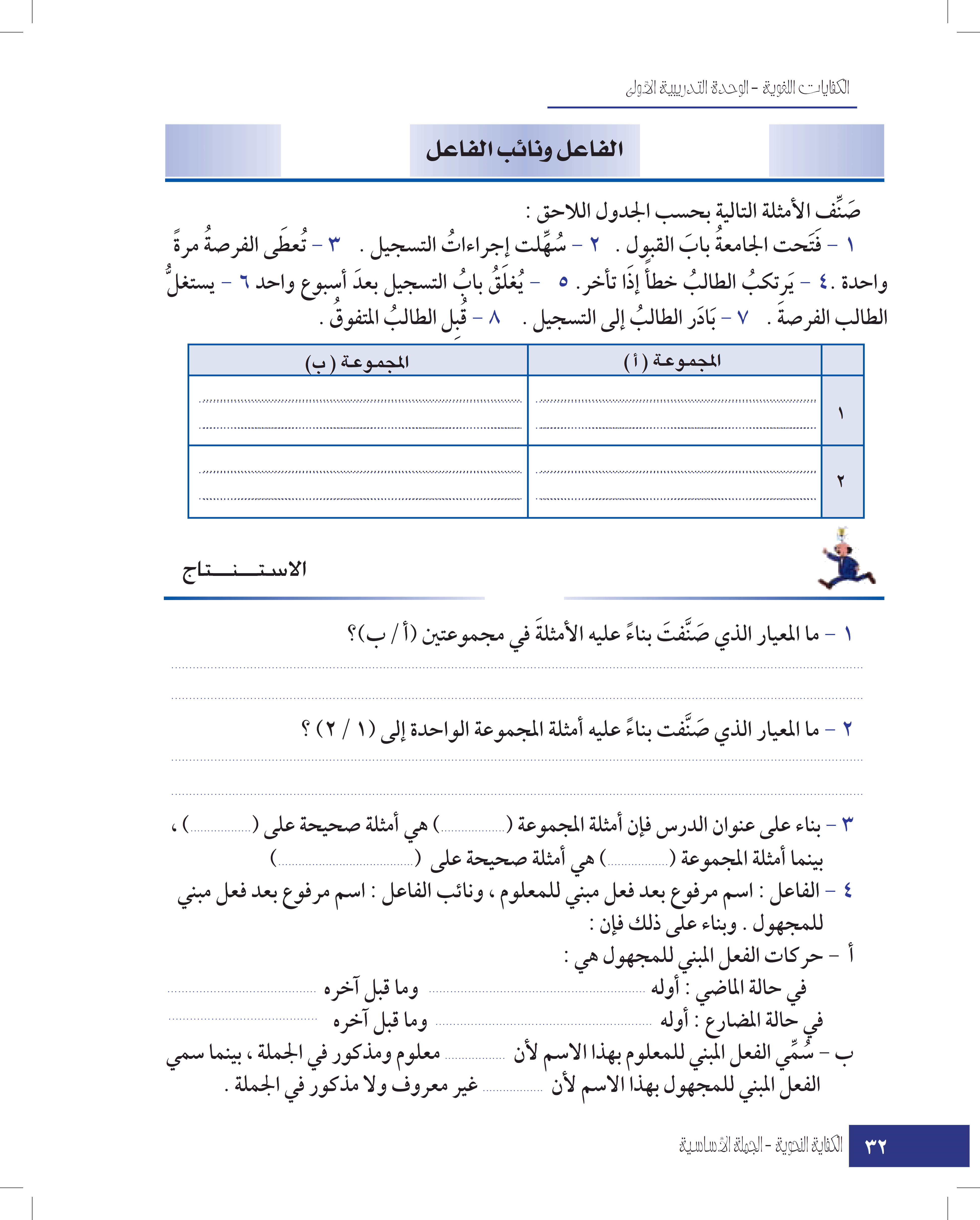 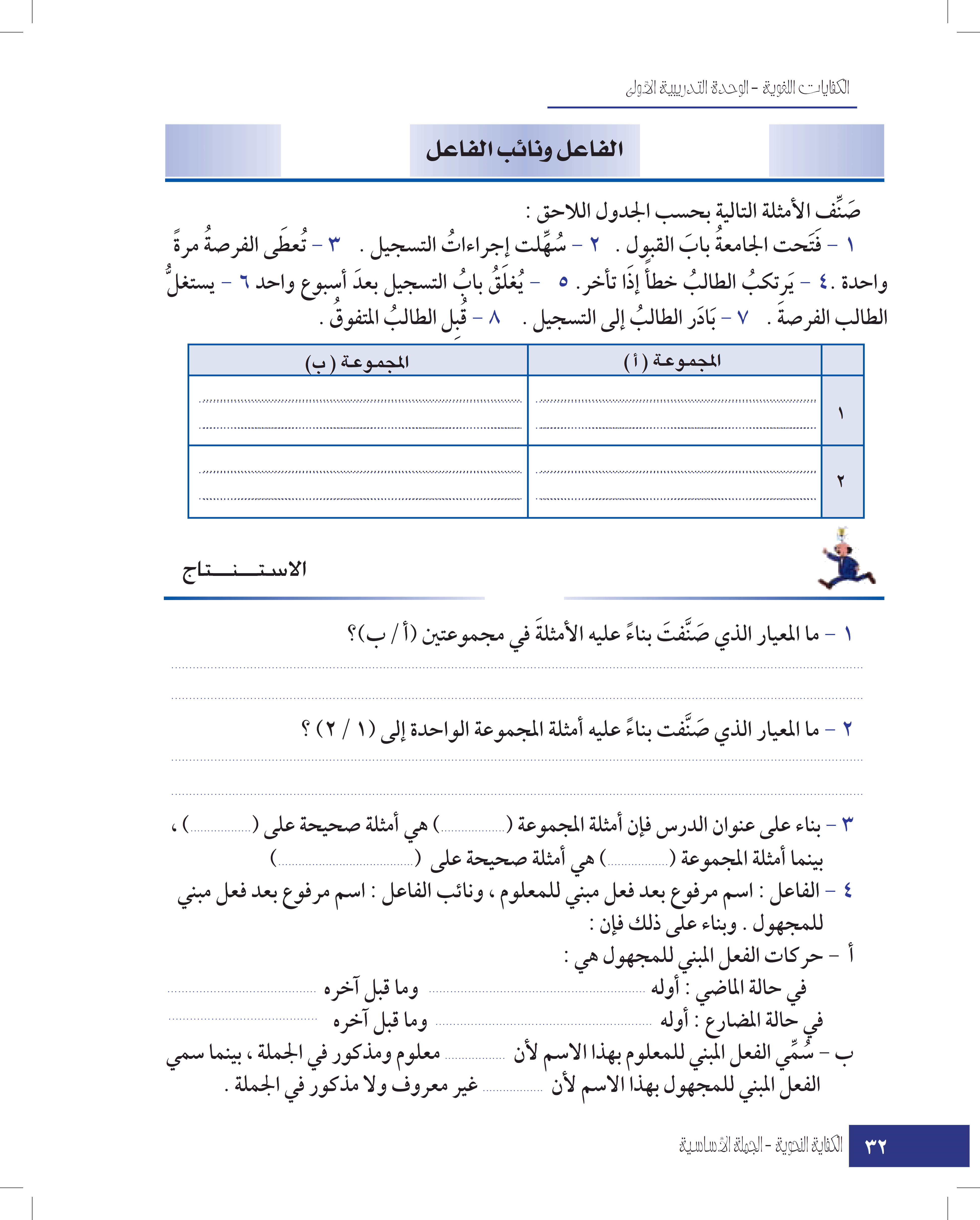 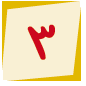 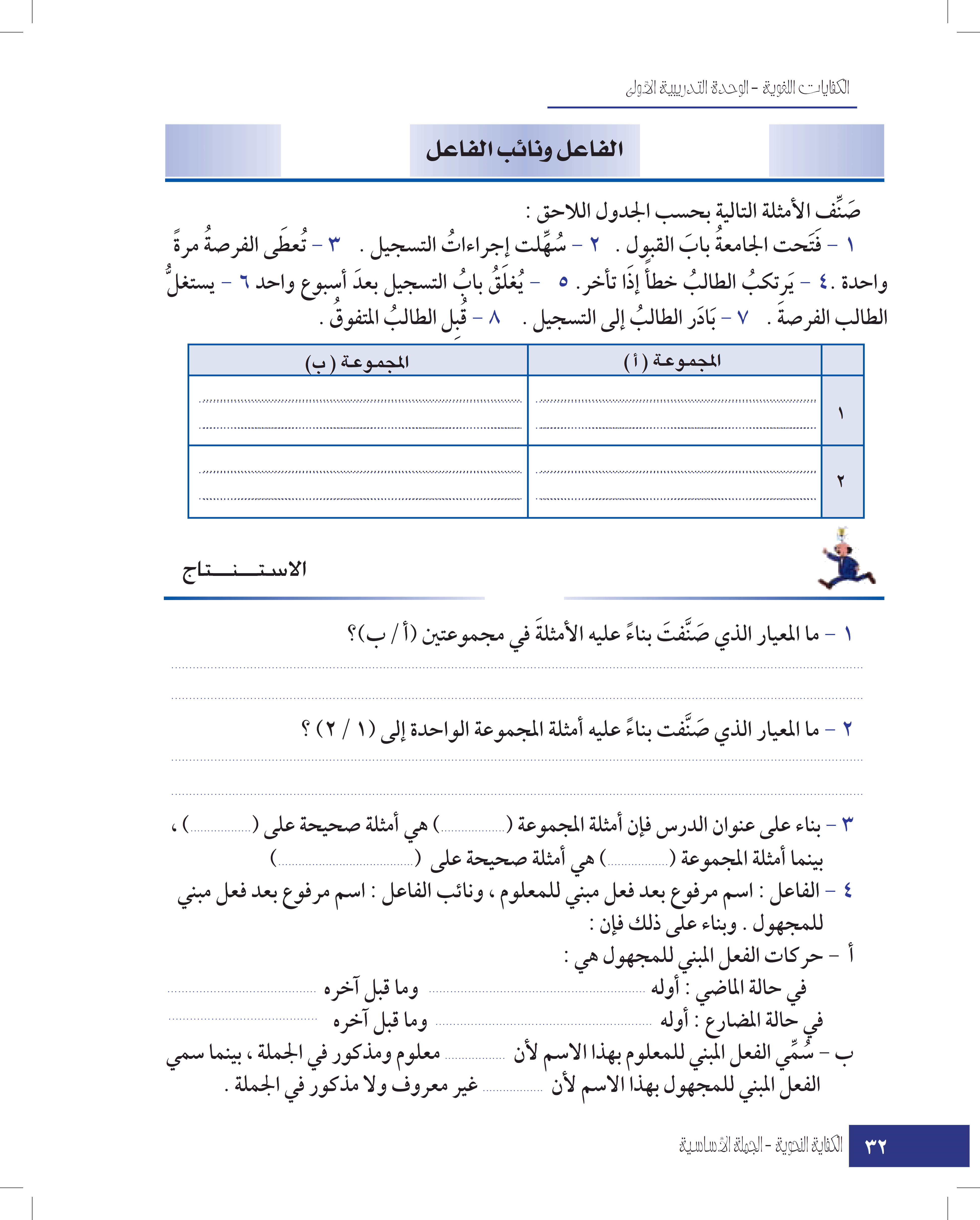 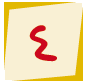 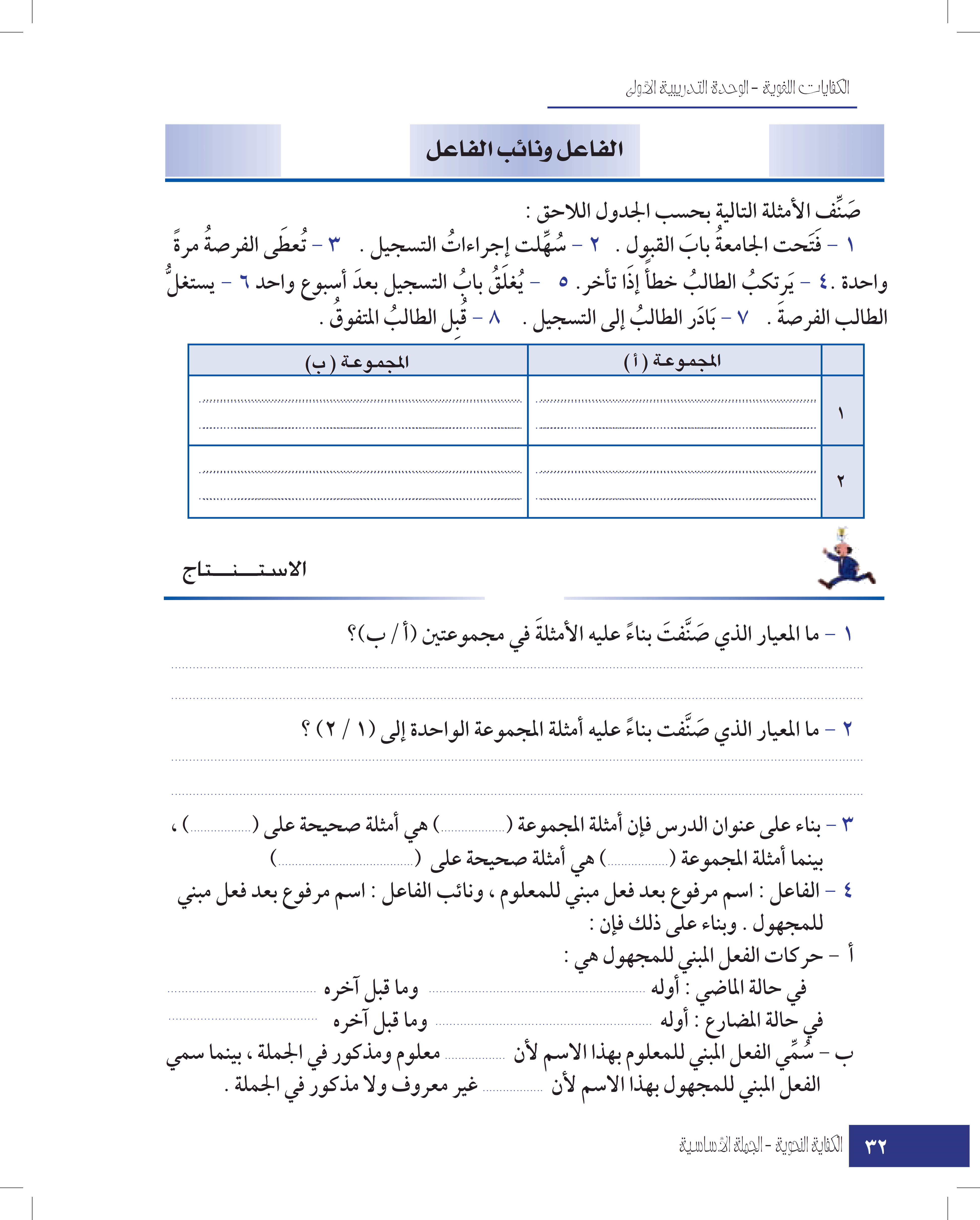 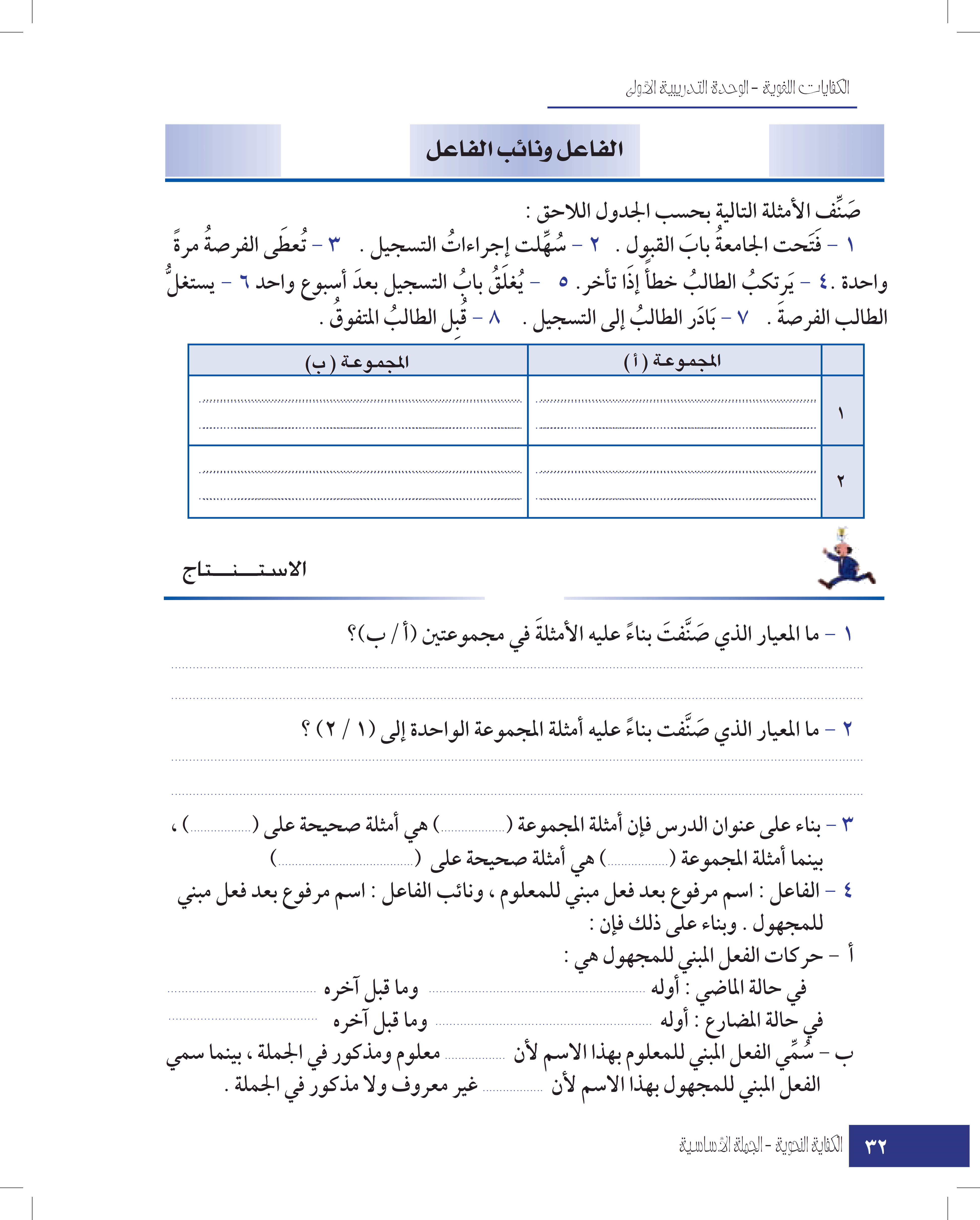 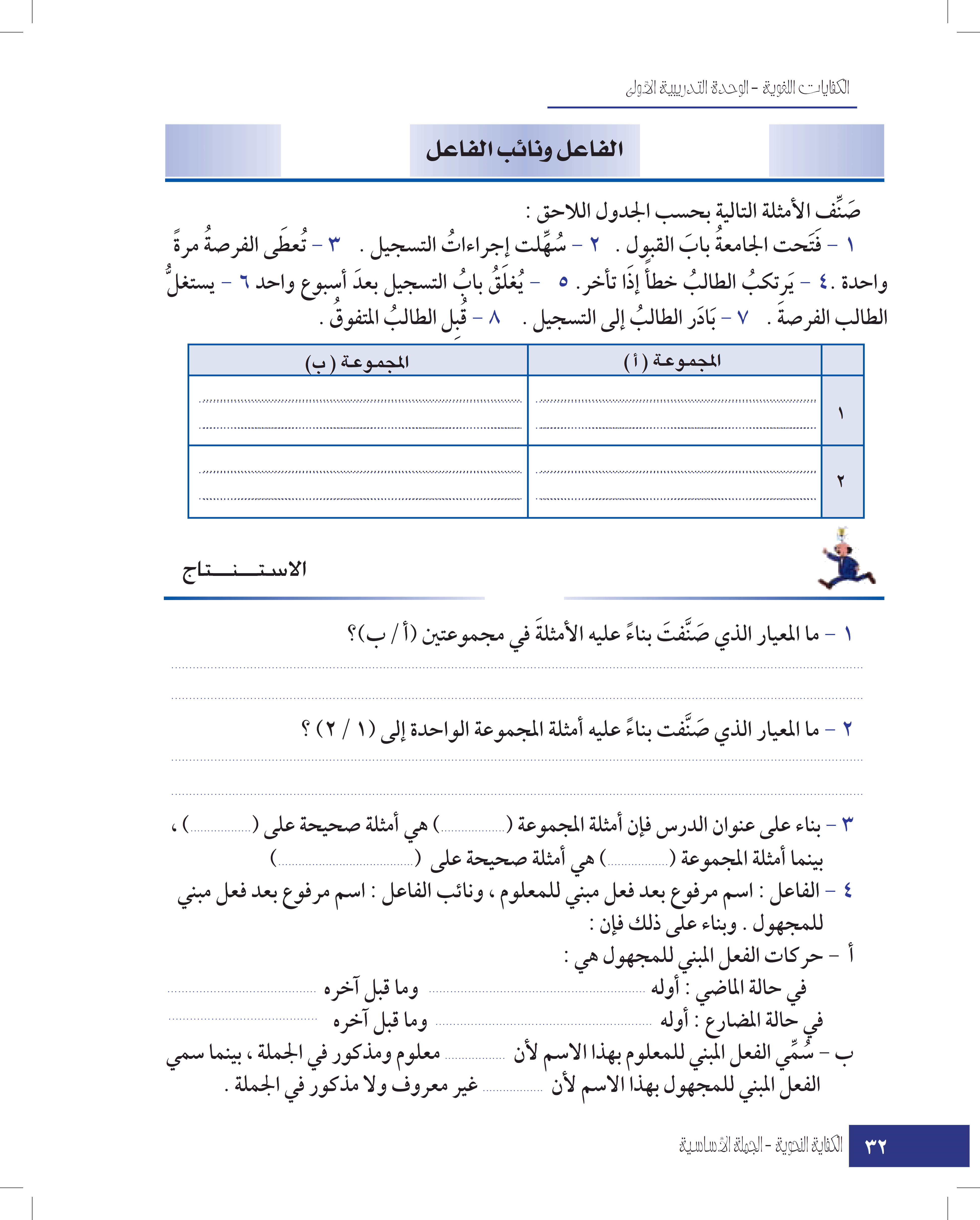 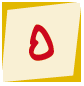 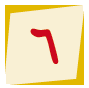 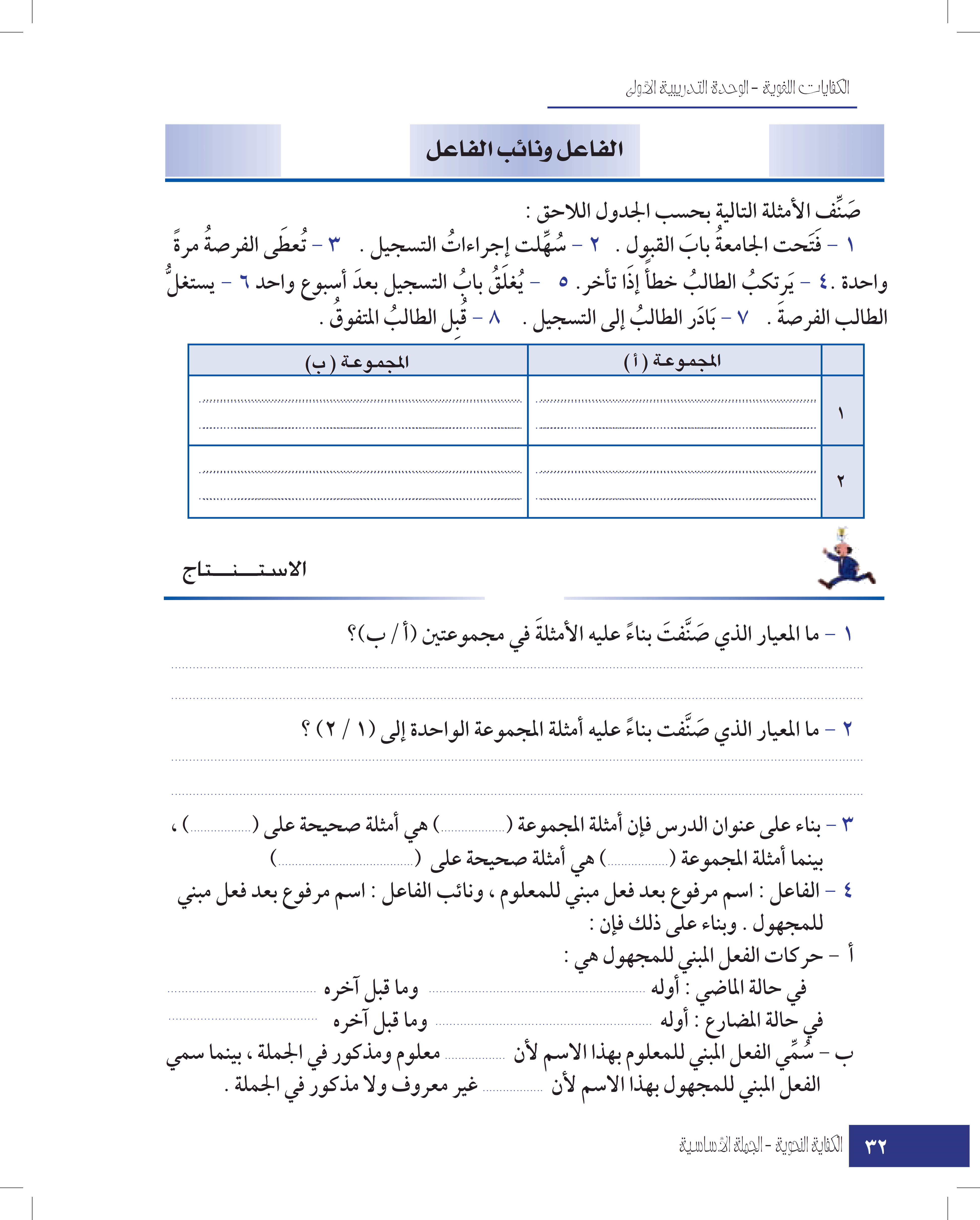 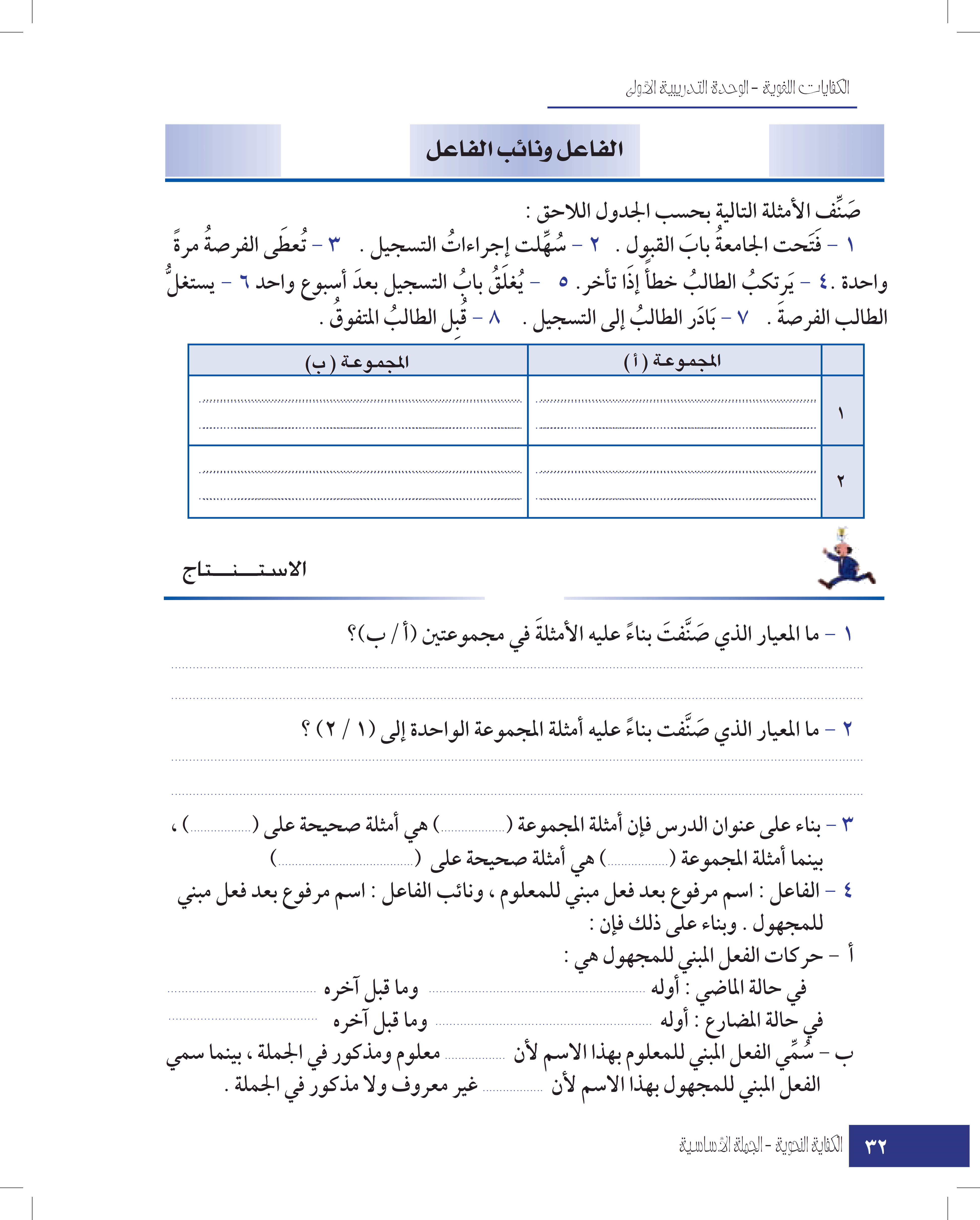 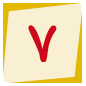 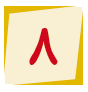 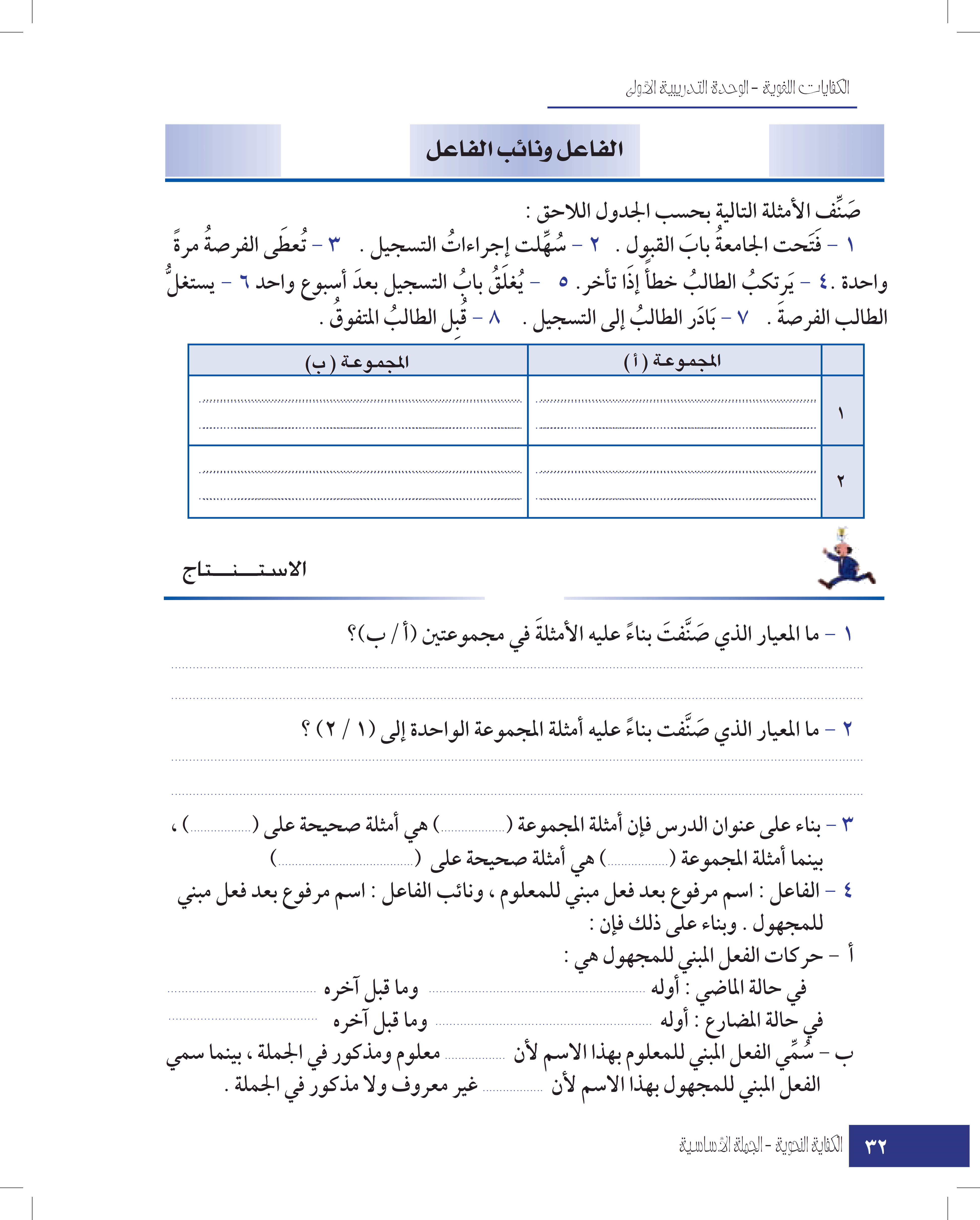 سهلت إجراءات التسجيل .
فتحت الجامعة باب القبول .
تعطى الفرصة مرة واحدة .
يرتكب الطالب خطأ إذا تأخر .
يغلق باب التسجيل بعد أسبوع واحد .
يستغل الطالب الفرصة .
قبل الطالب المتفوق .
بادر الطالب إلى التسجيل .
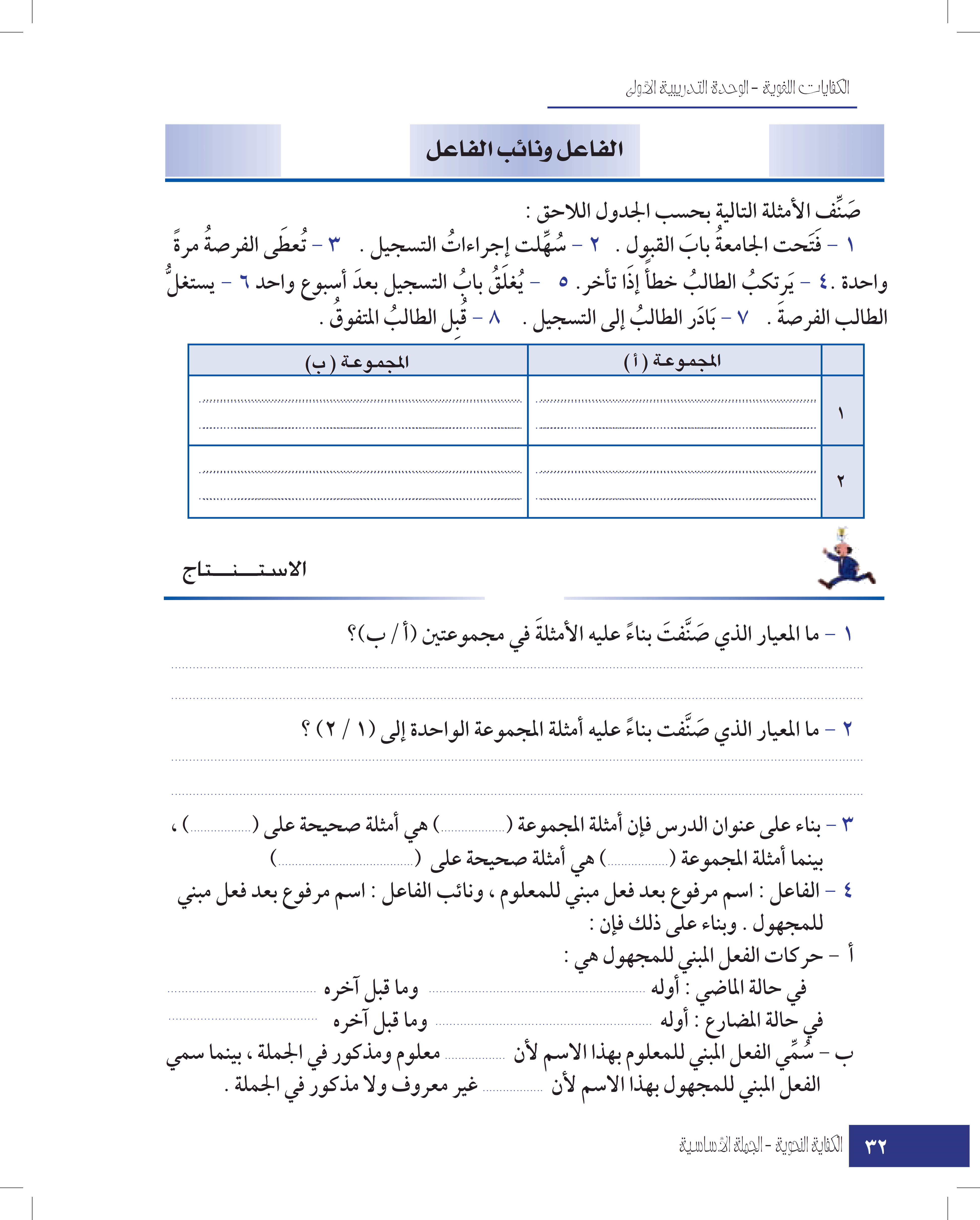 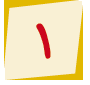 هو حذف الفاعل أو بقاء الفاعل .
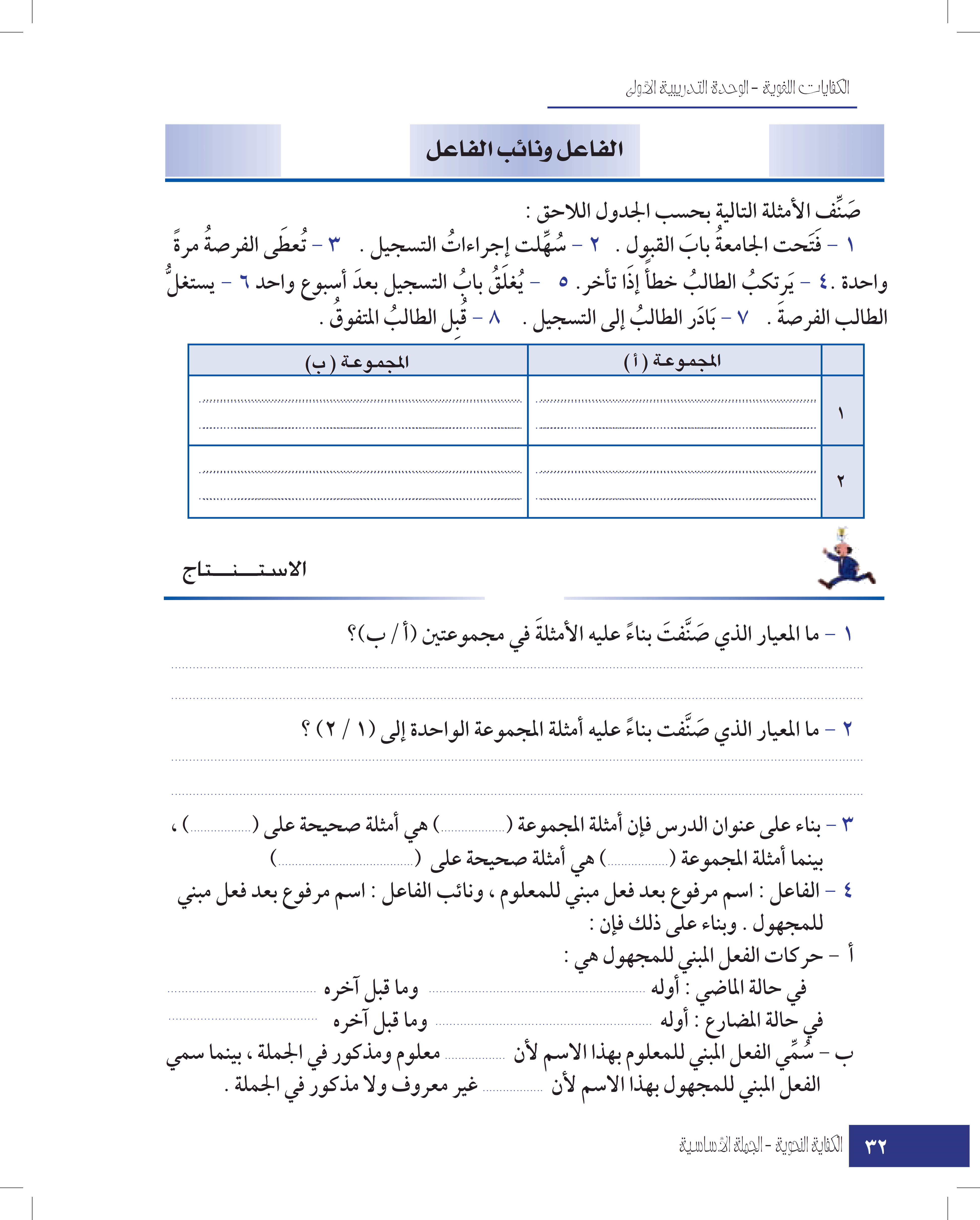 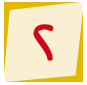 من حيث زمن الفعل .
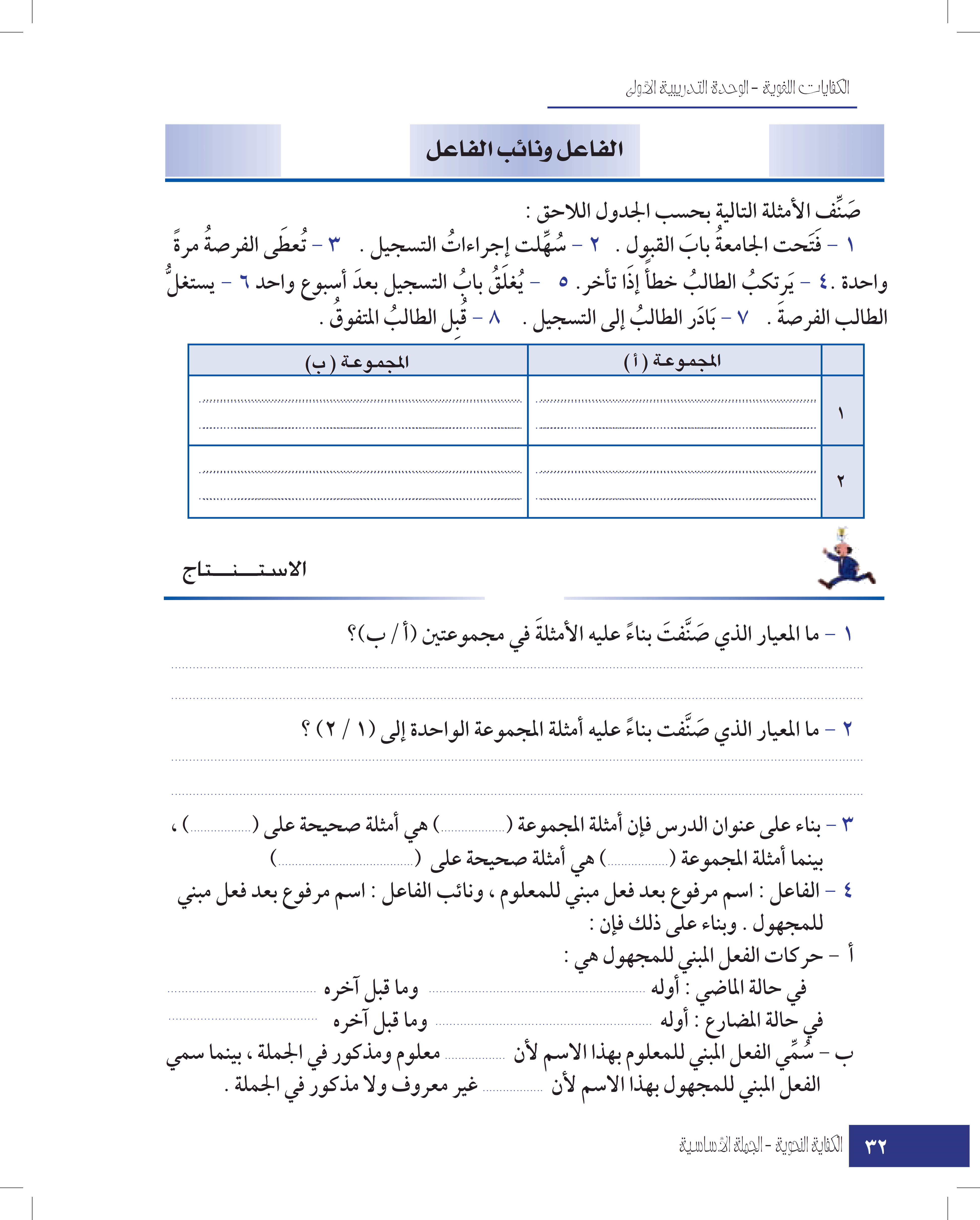 الفاعل
أ
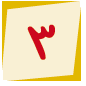 نائب الفاعل
ب
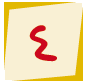 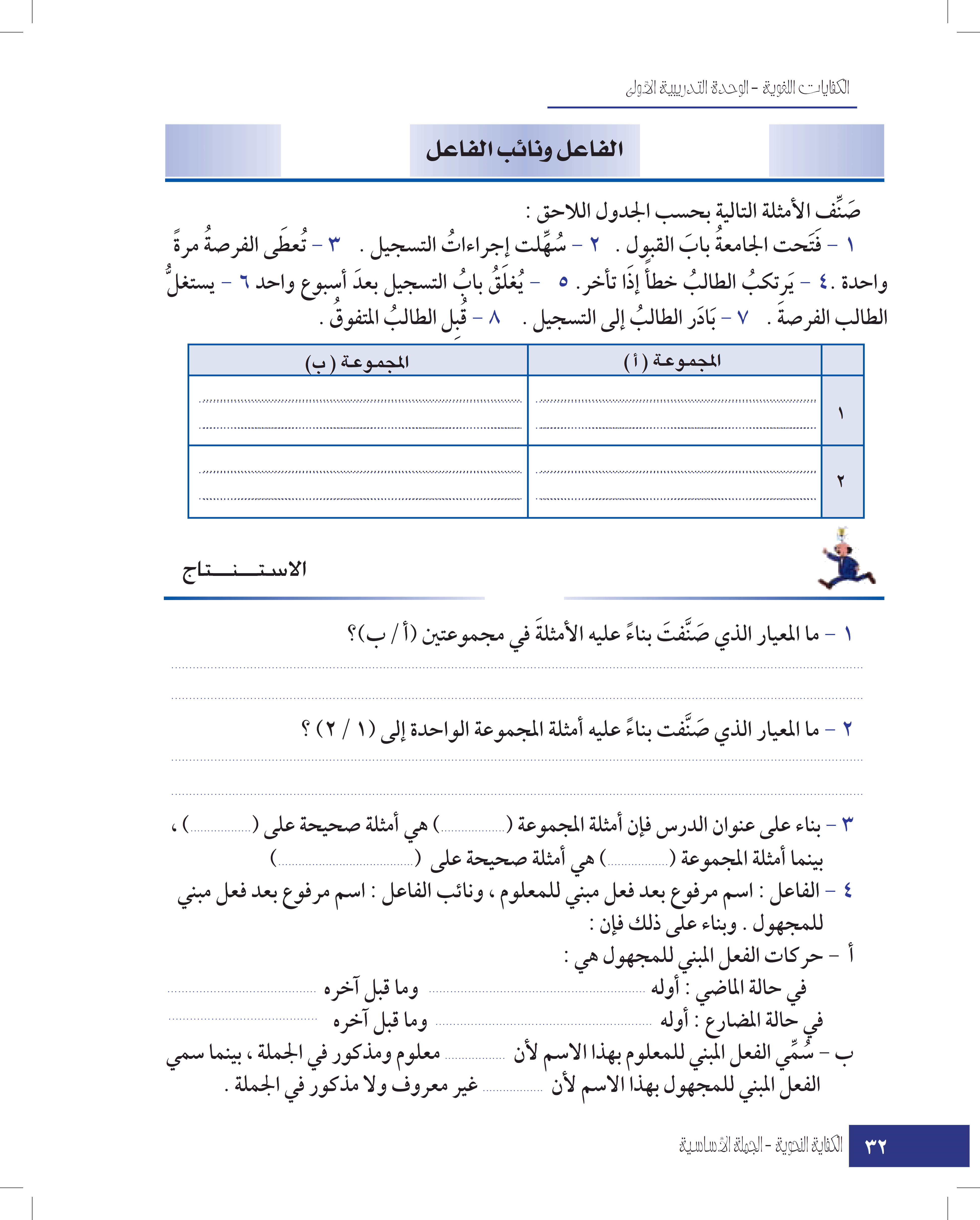 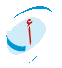 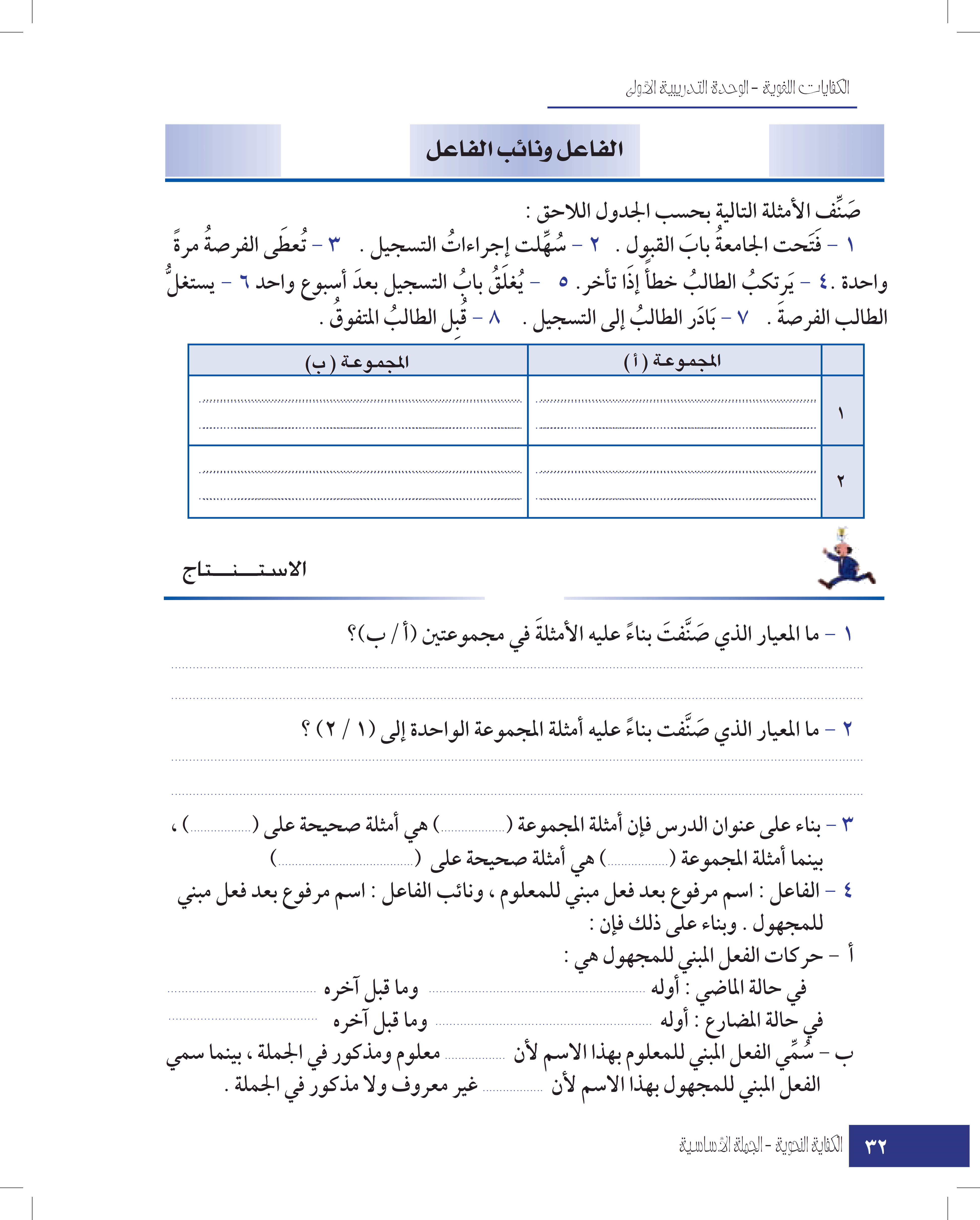 مضموم
مكسور
مضموم
مفتوح
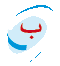 الفاعل
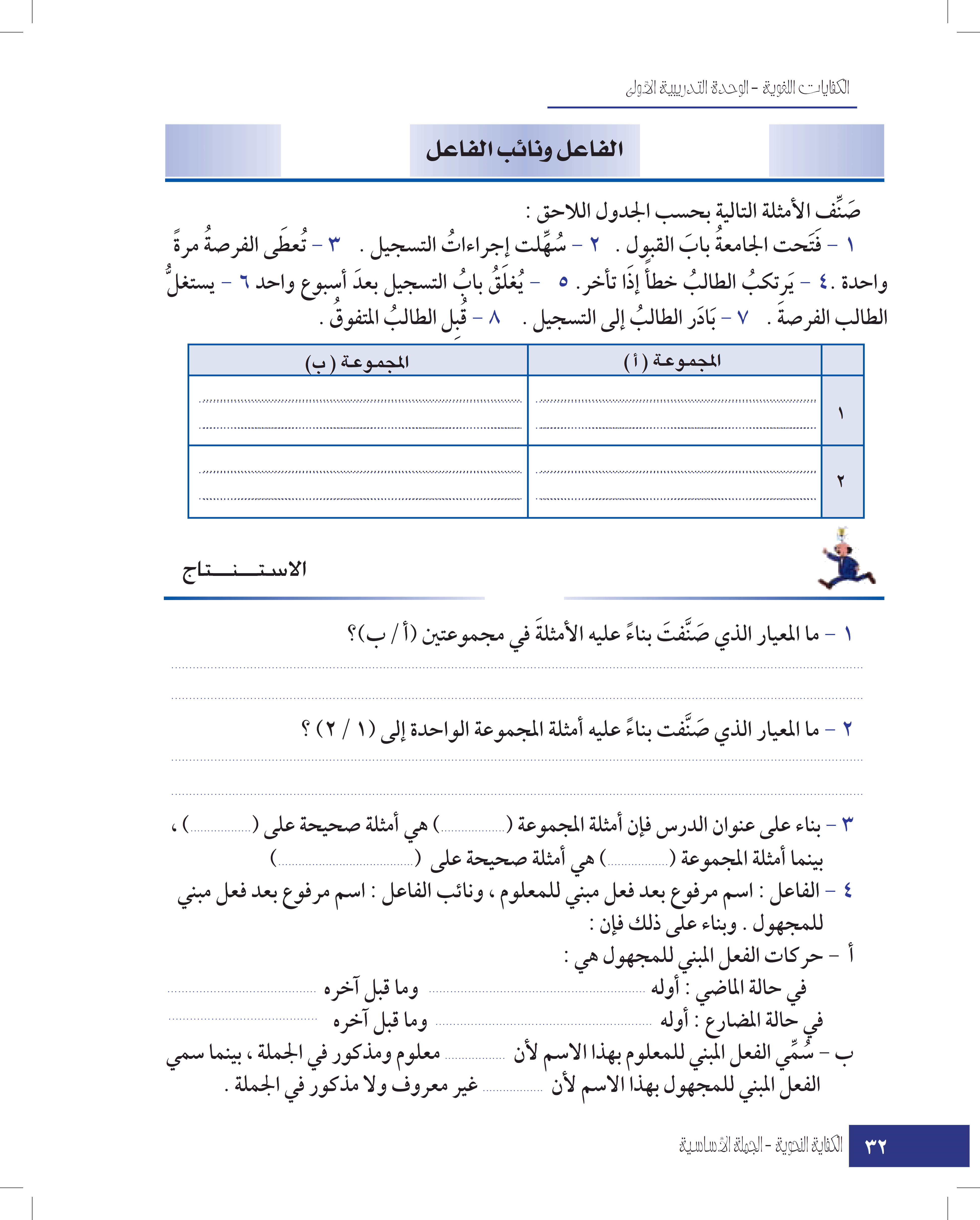 الفاعل
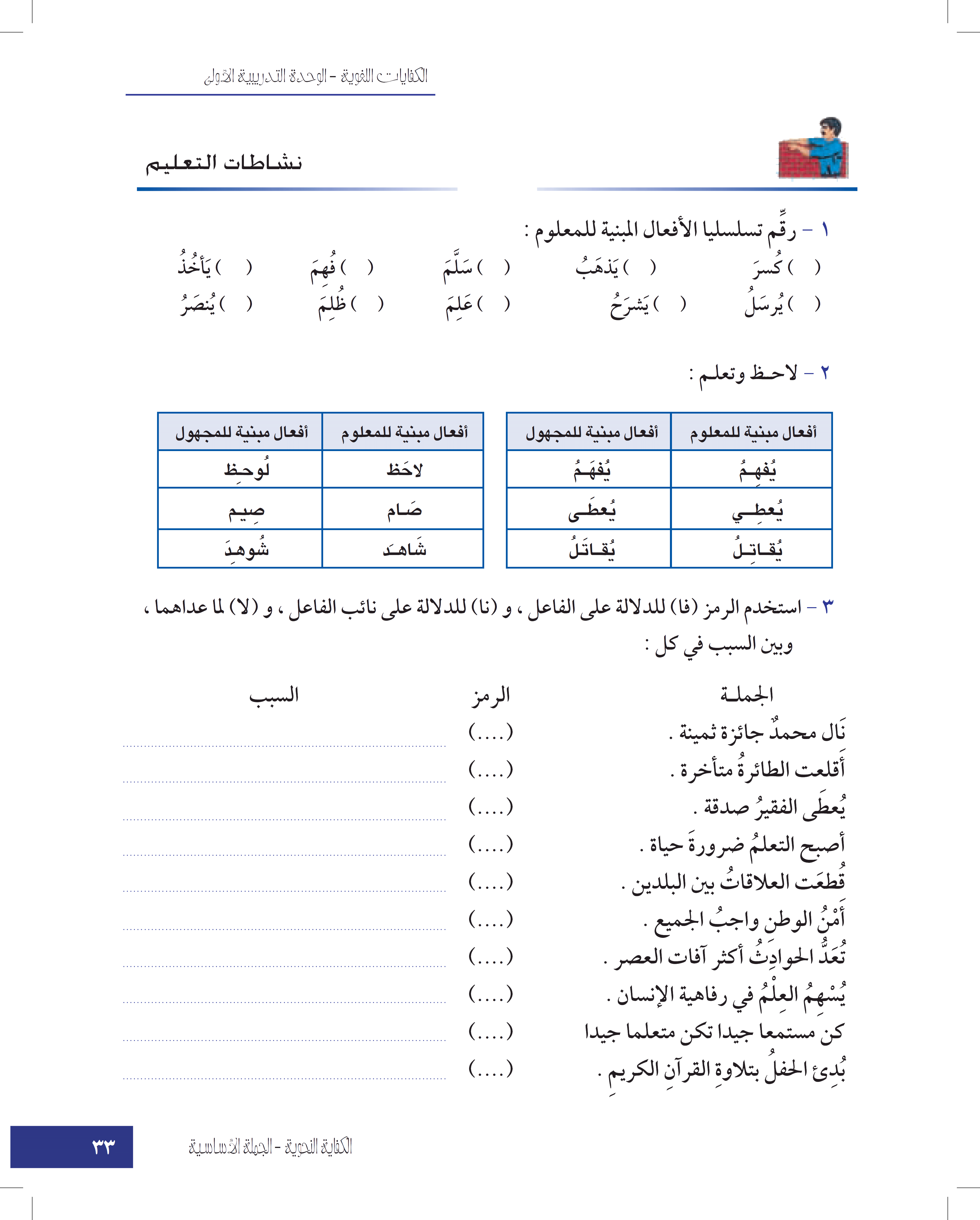 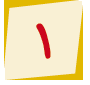 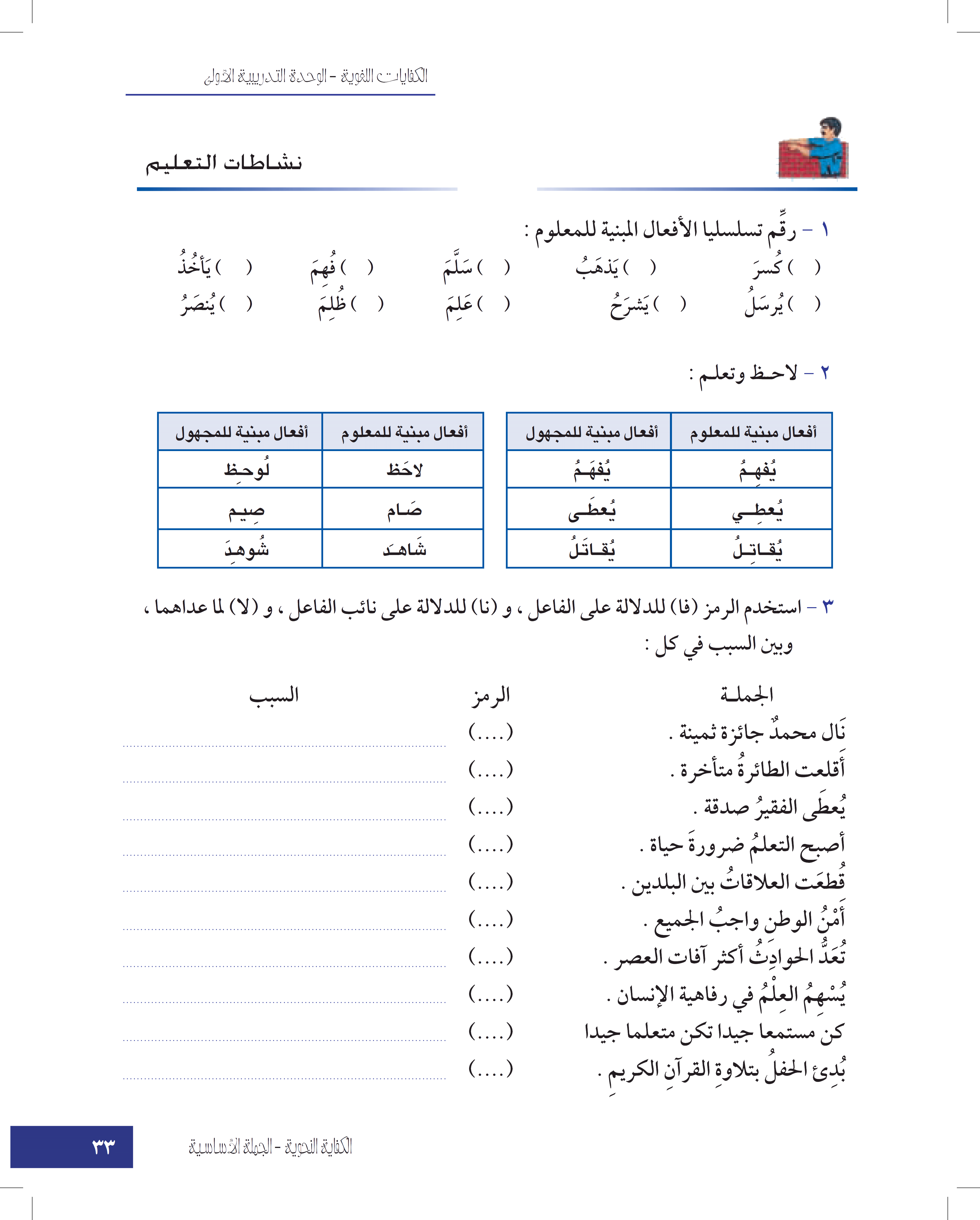 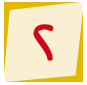 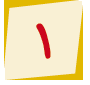 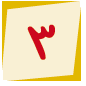 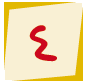 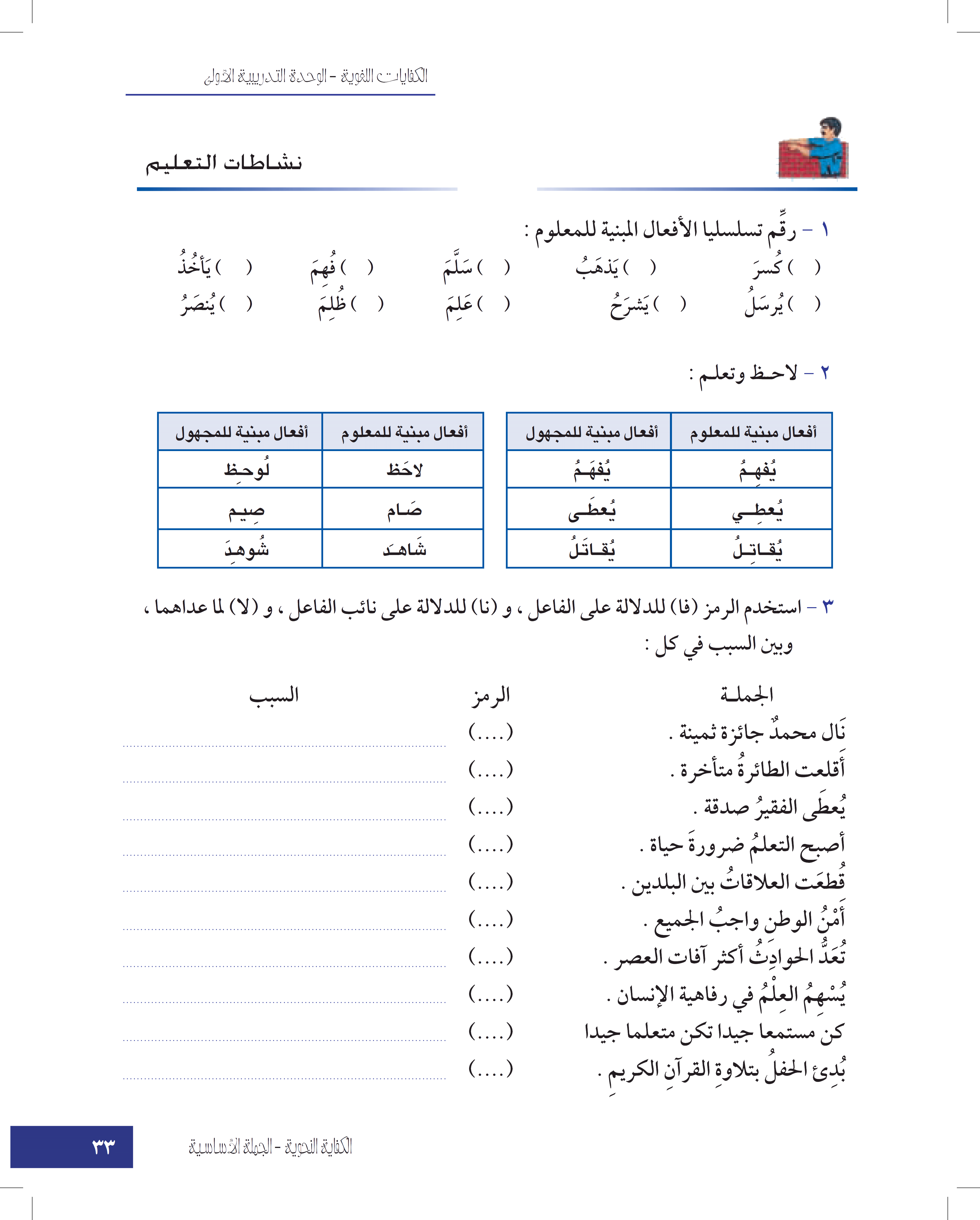 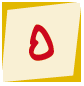 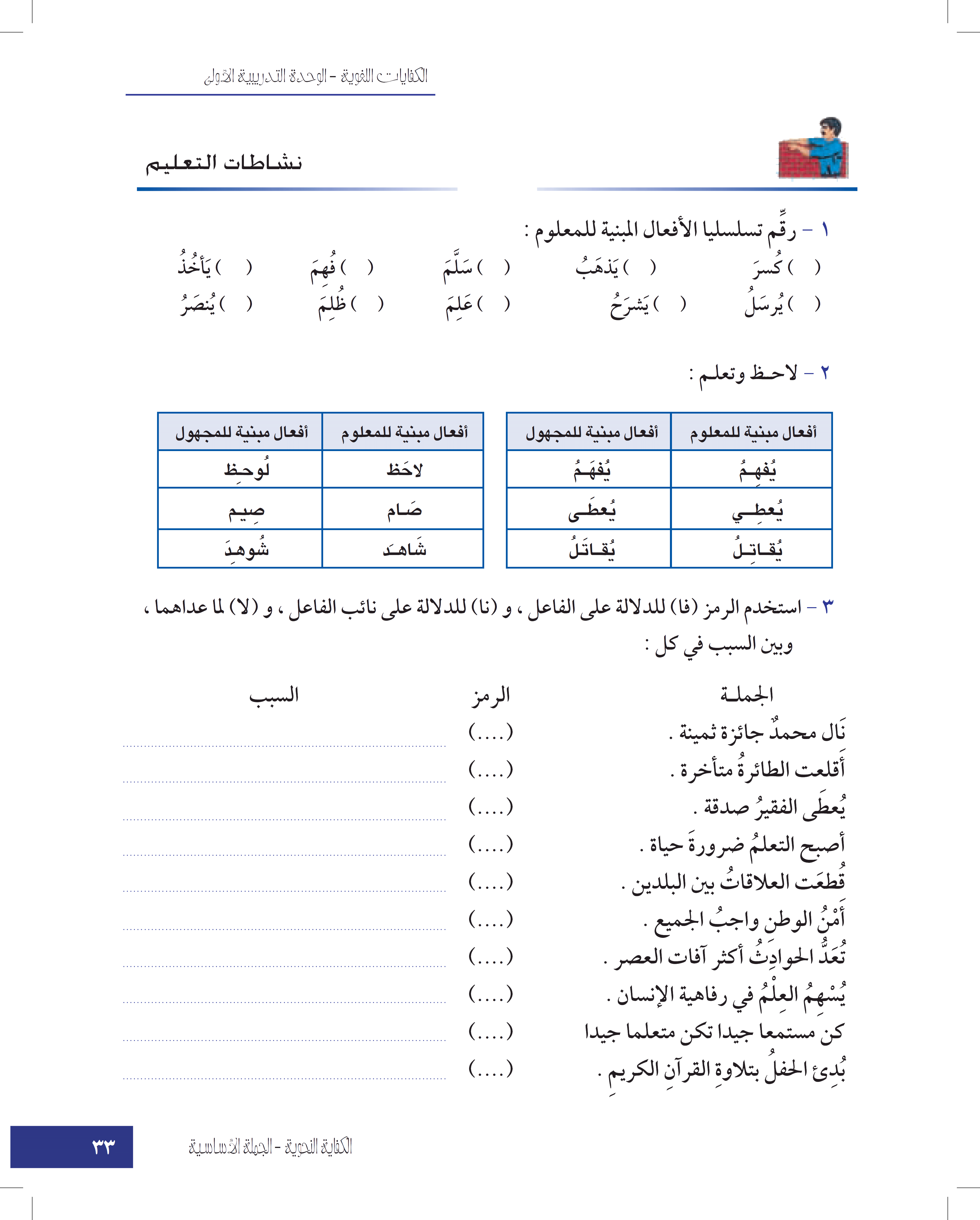 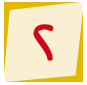 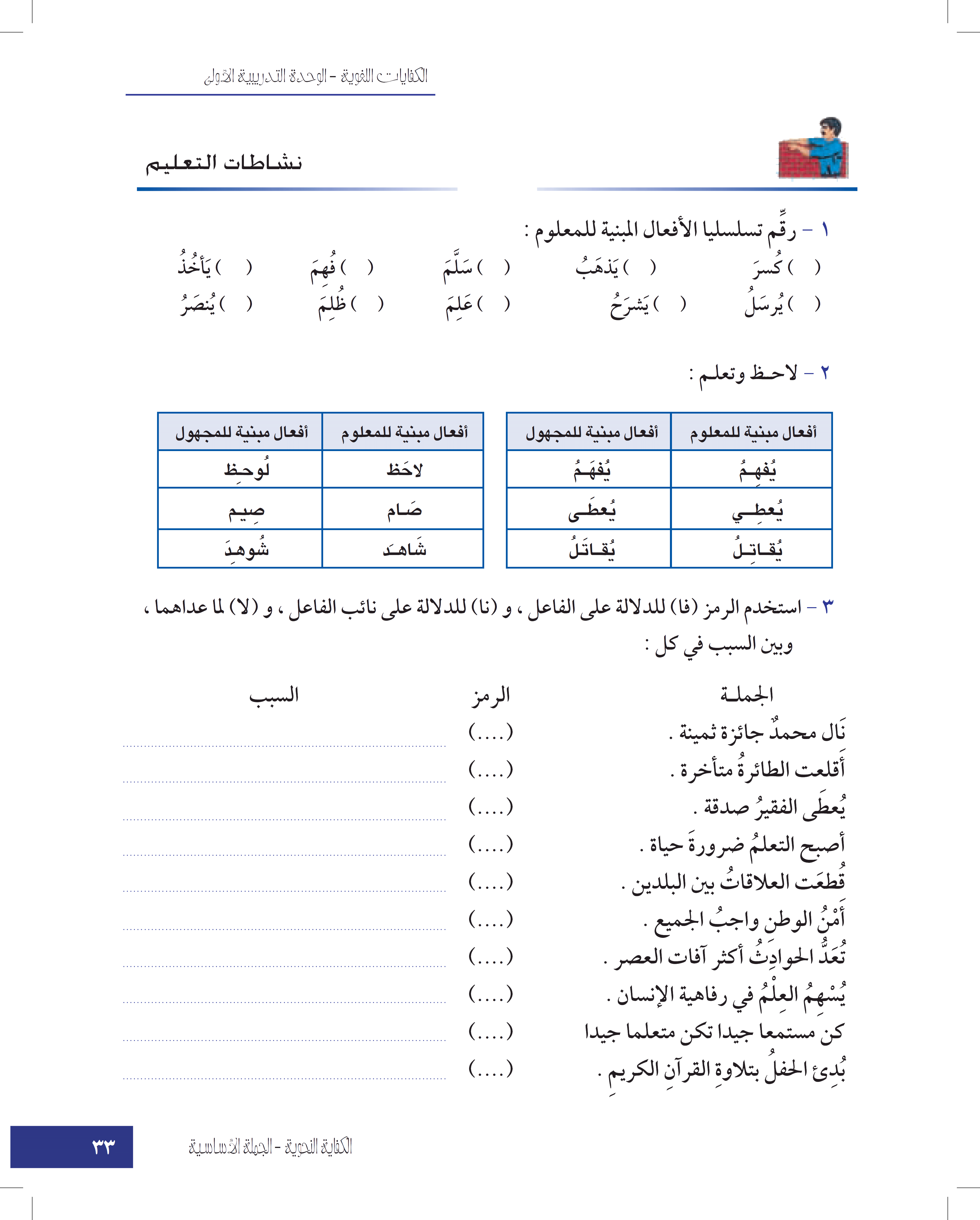 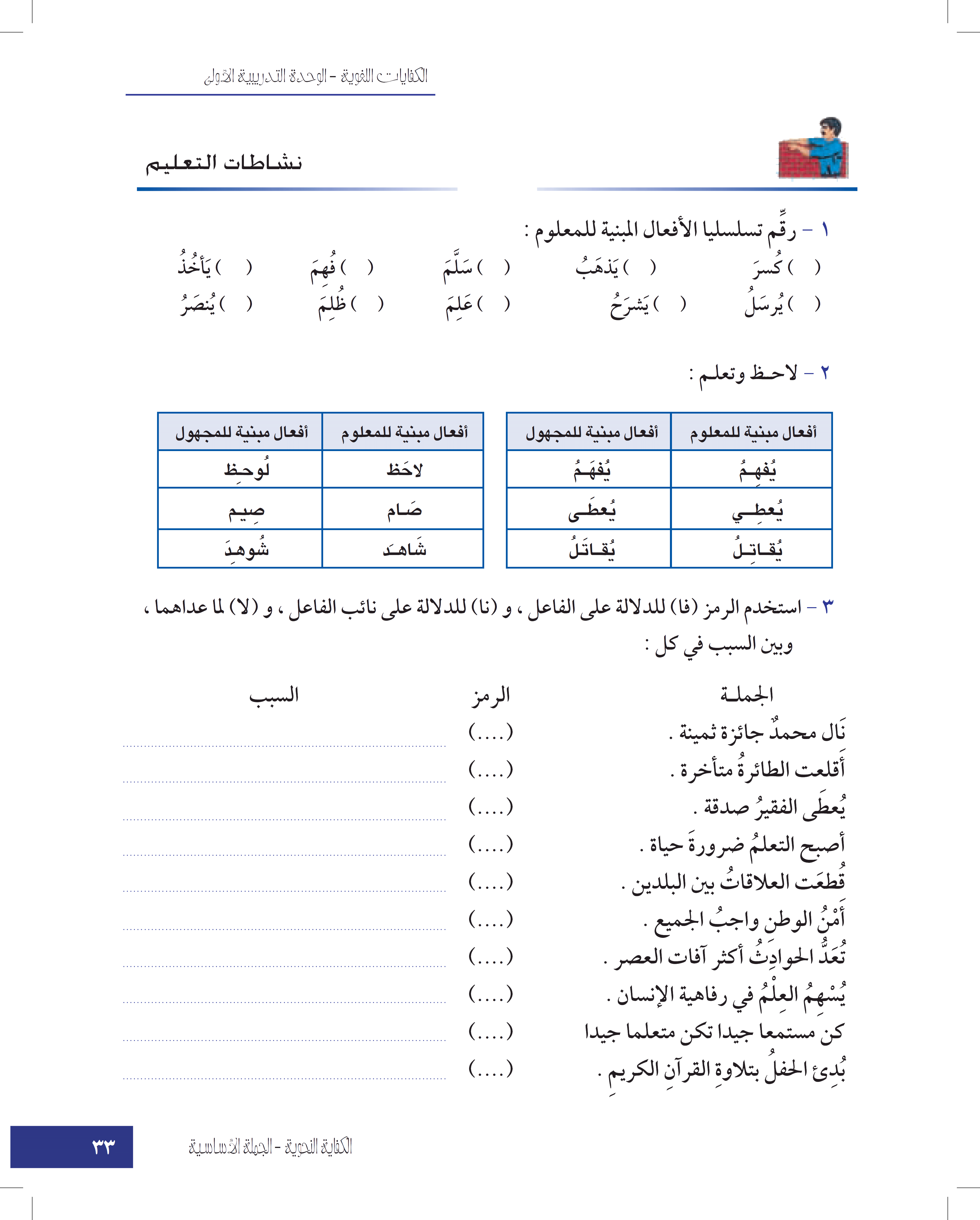 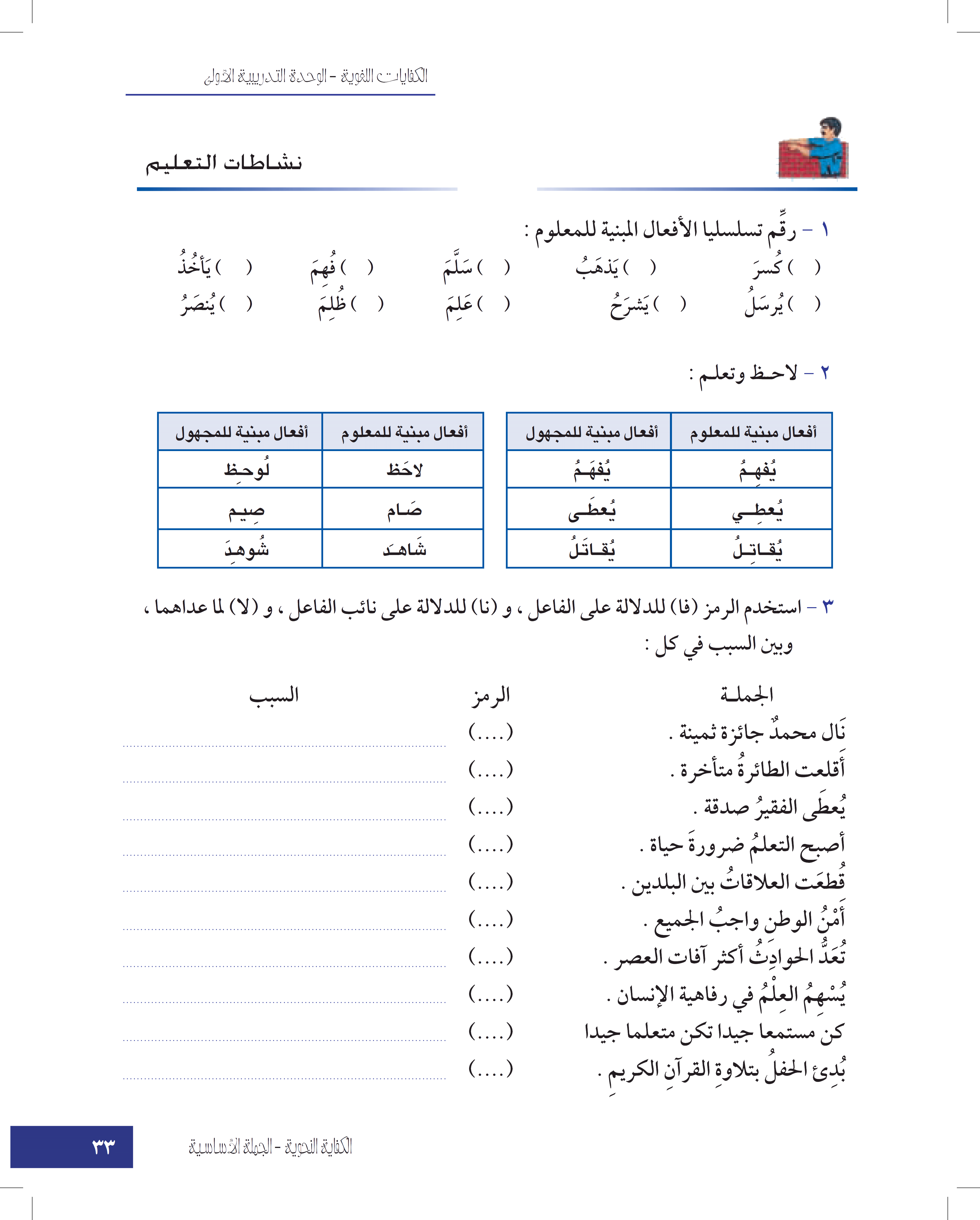 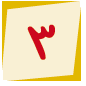 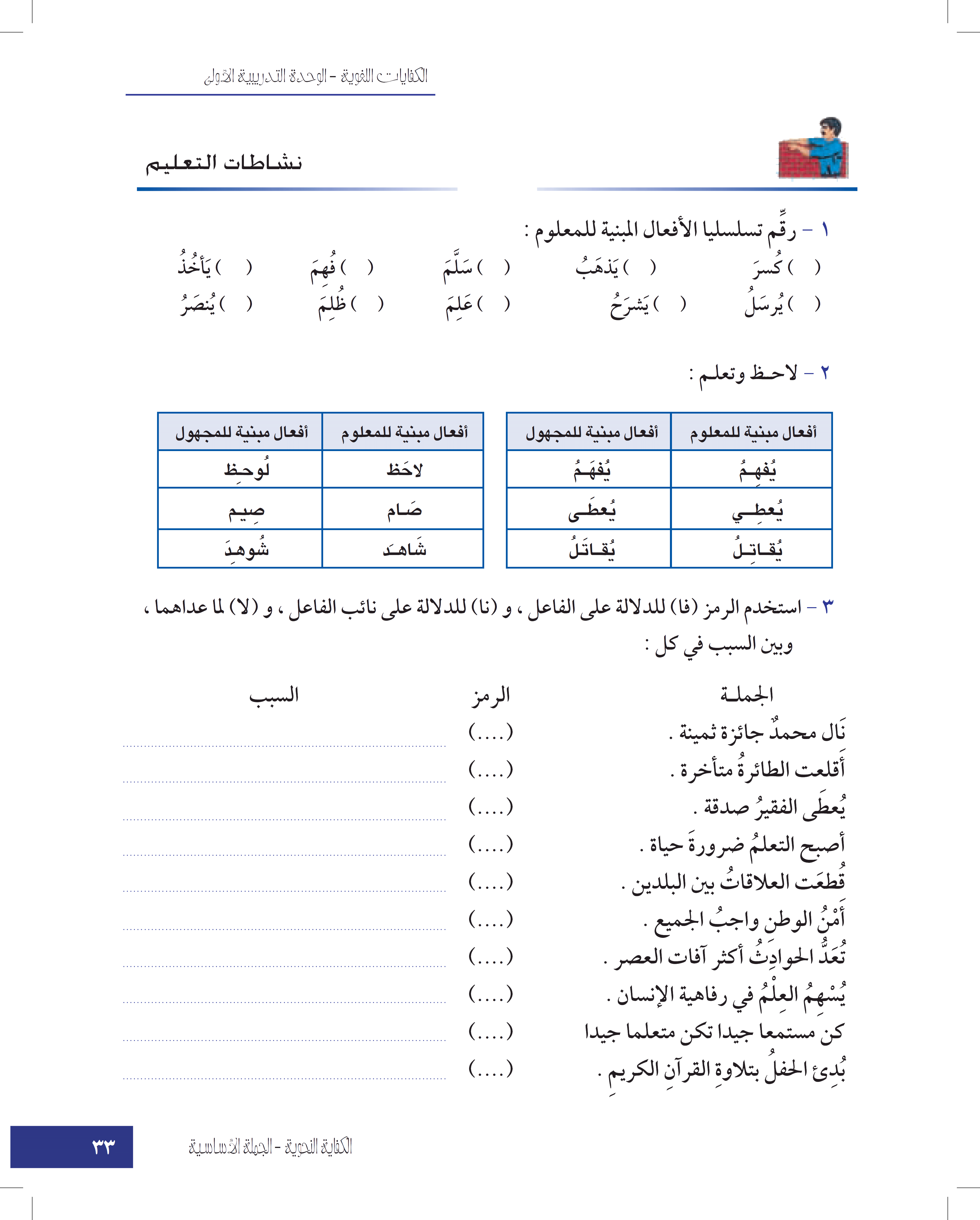 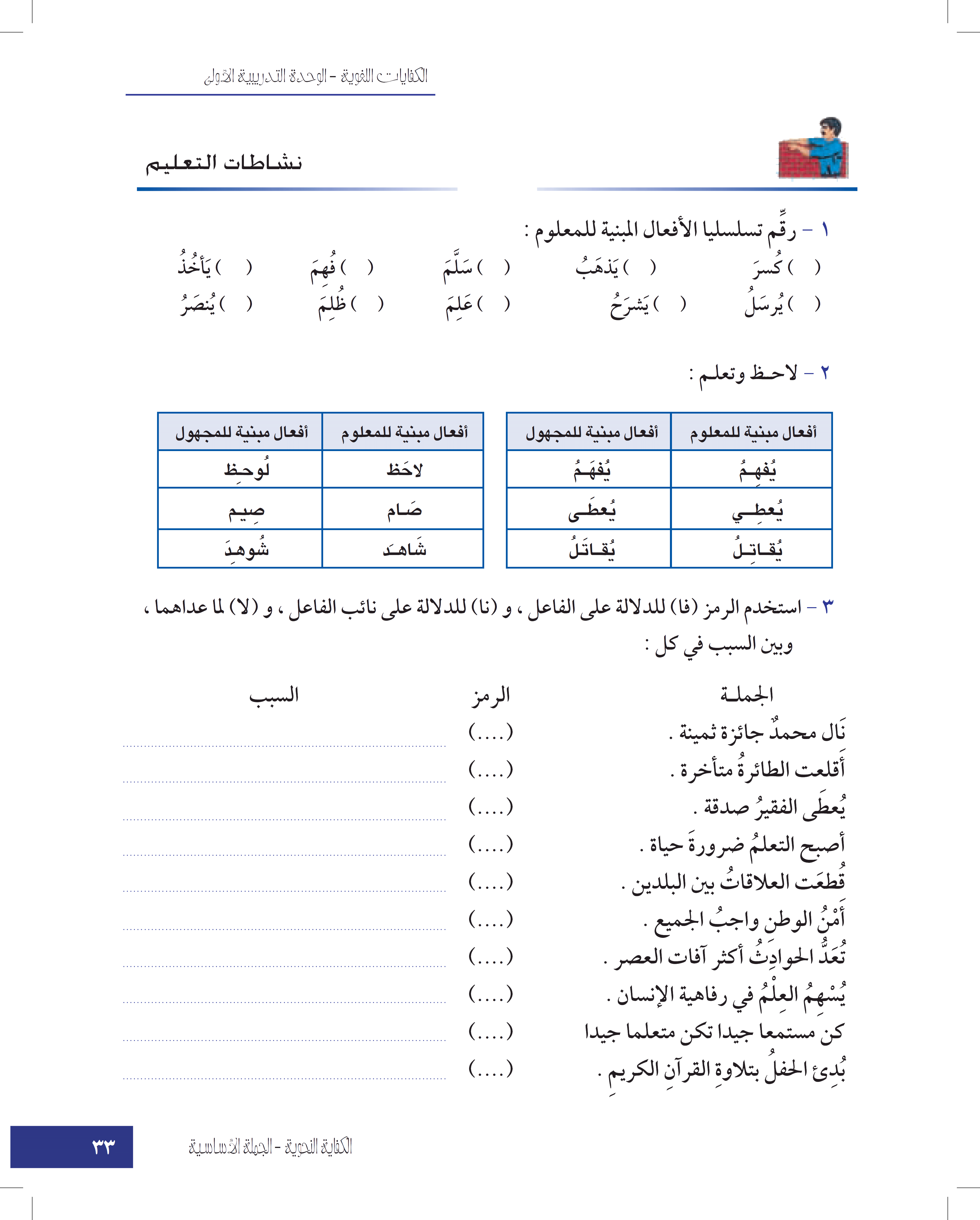 فا
الفعل مبني للمعلوم .
فا
الفعل مبني للمعلوم .
نا
الفعل مبني للمجهول.
لا
فعل ناقص (ناسخ)
نا
الفعل مبني للمجهول.
لا يوجد فعل .
لا
نا
الفعل مبني للمجهول.
الفعل مبني للمعلوم.
فا
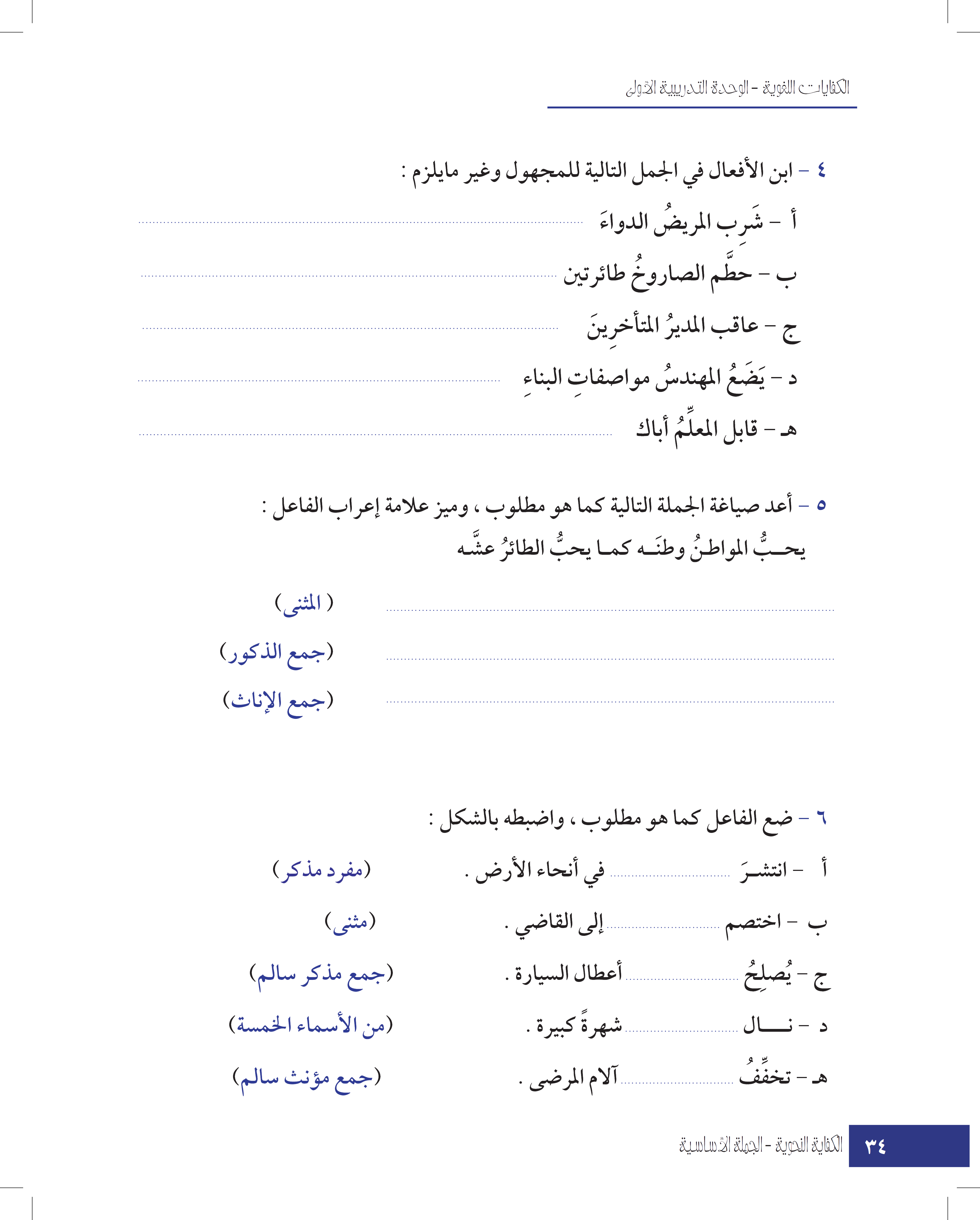 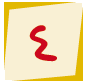 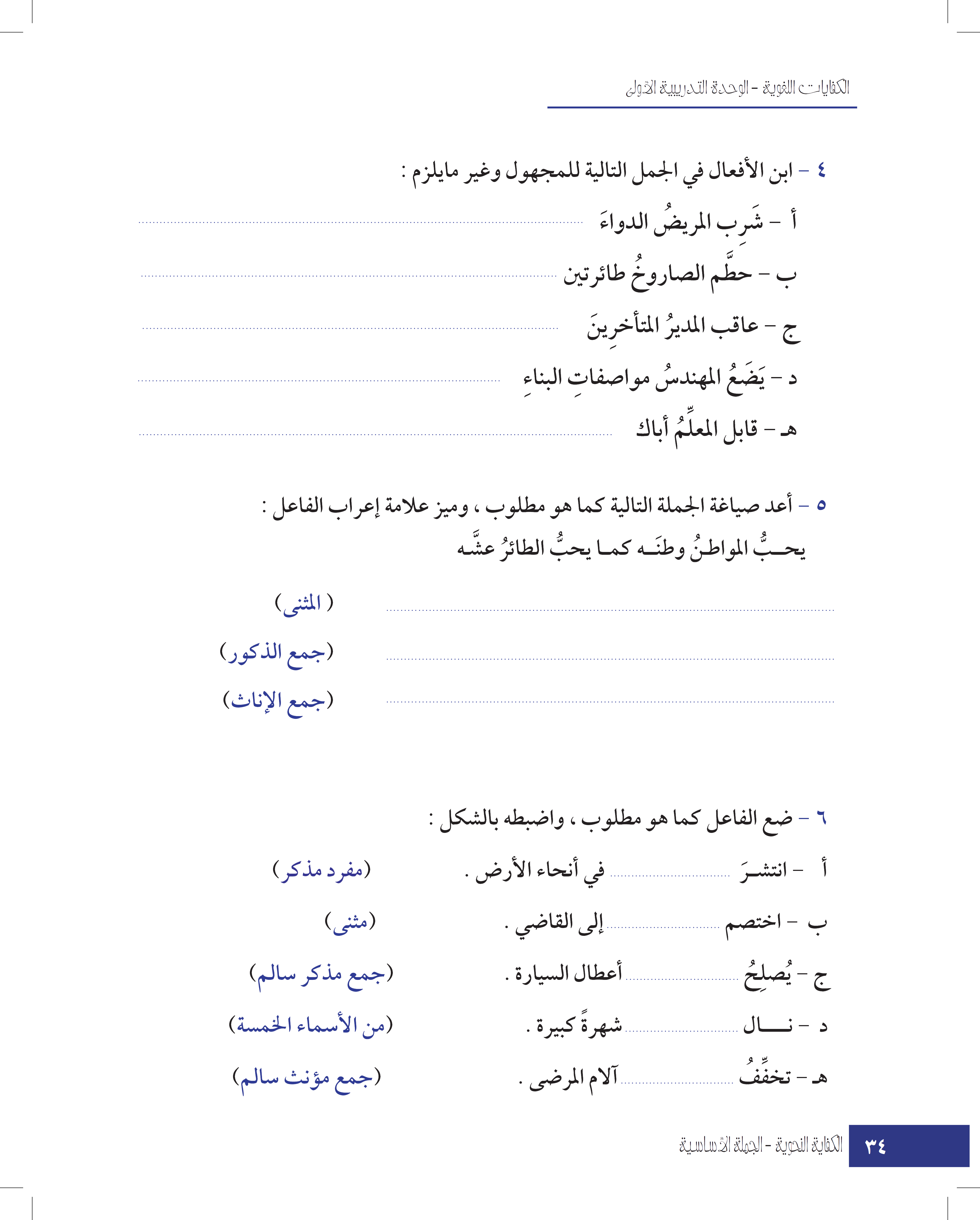 شُرِبَ الدواءُ .
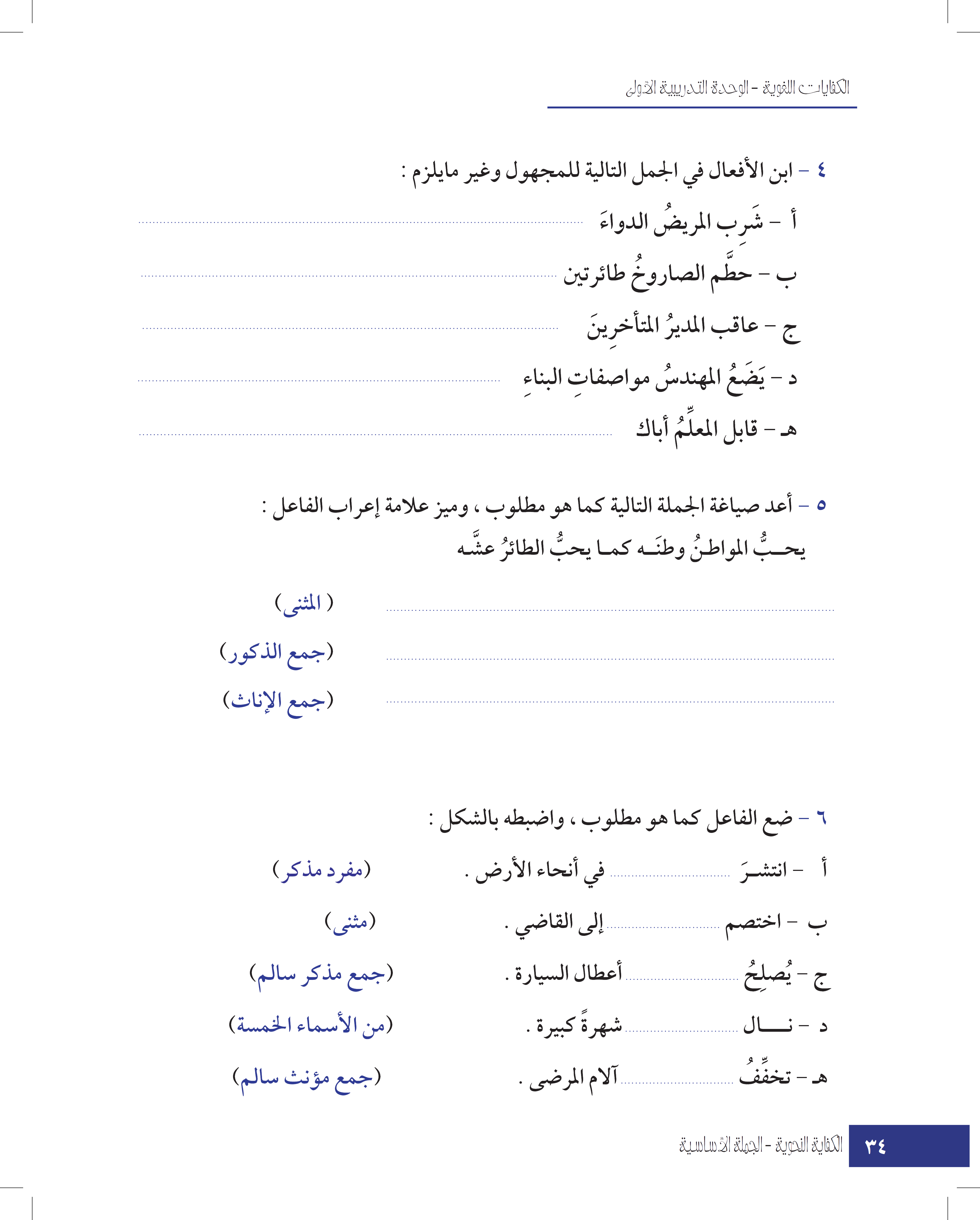 حُطِّمَتْ طائرتان .
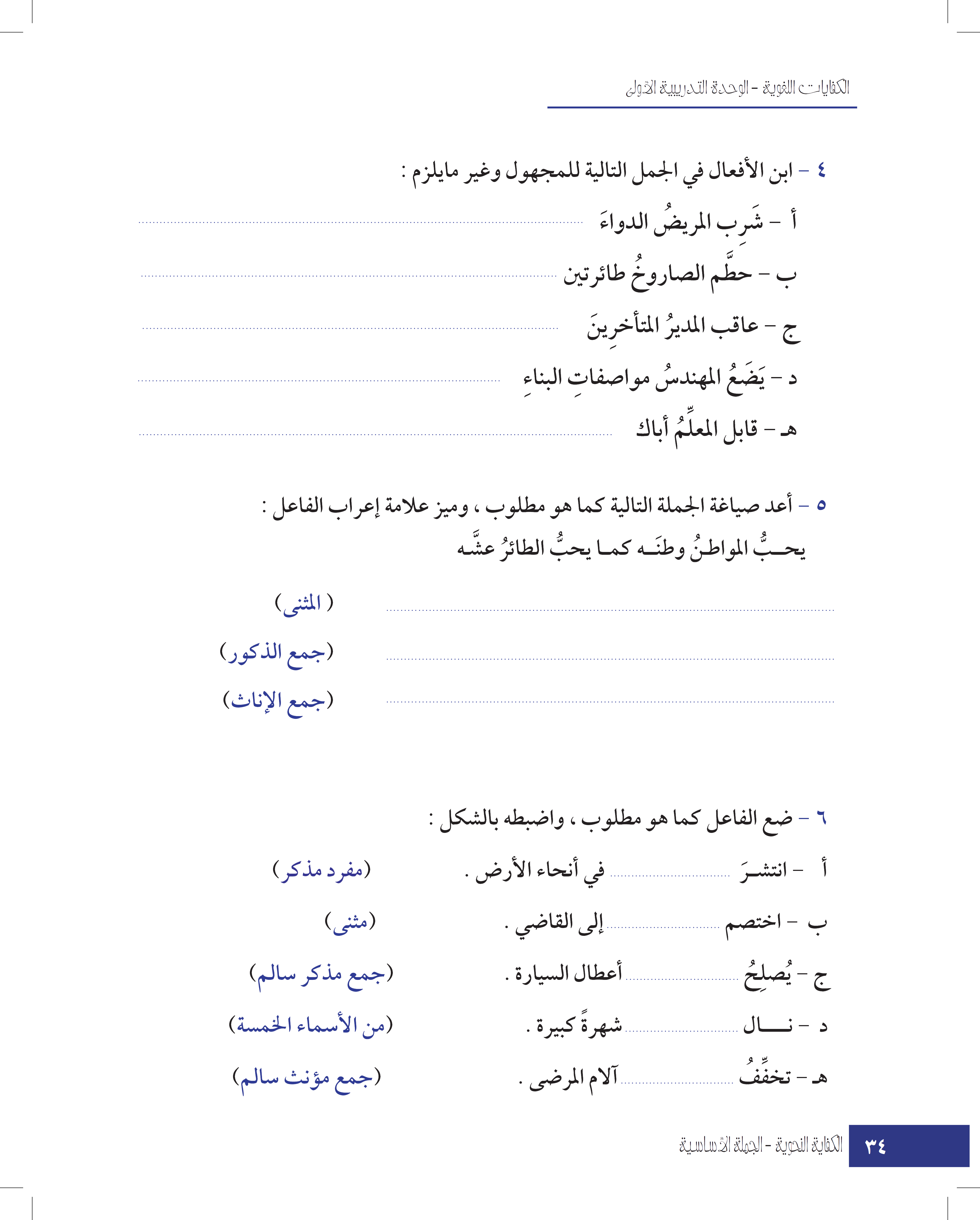 عُوْقِبَ المتأخرون .
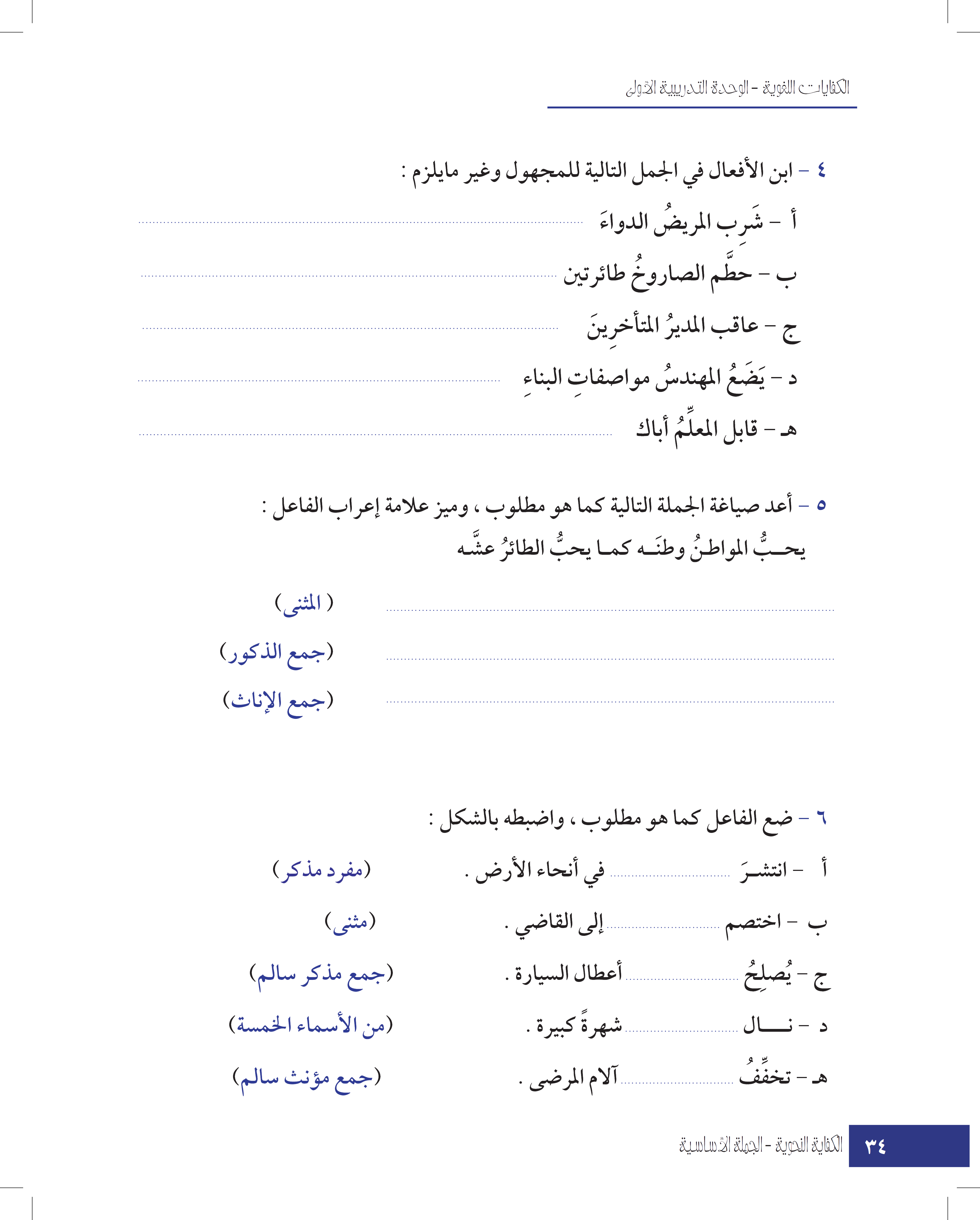 تُوْضَعُ مواصفات البناء .
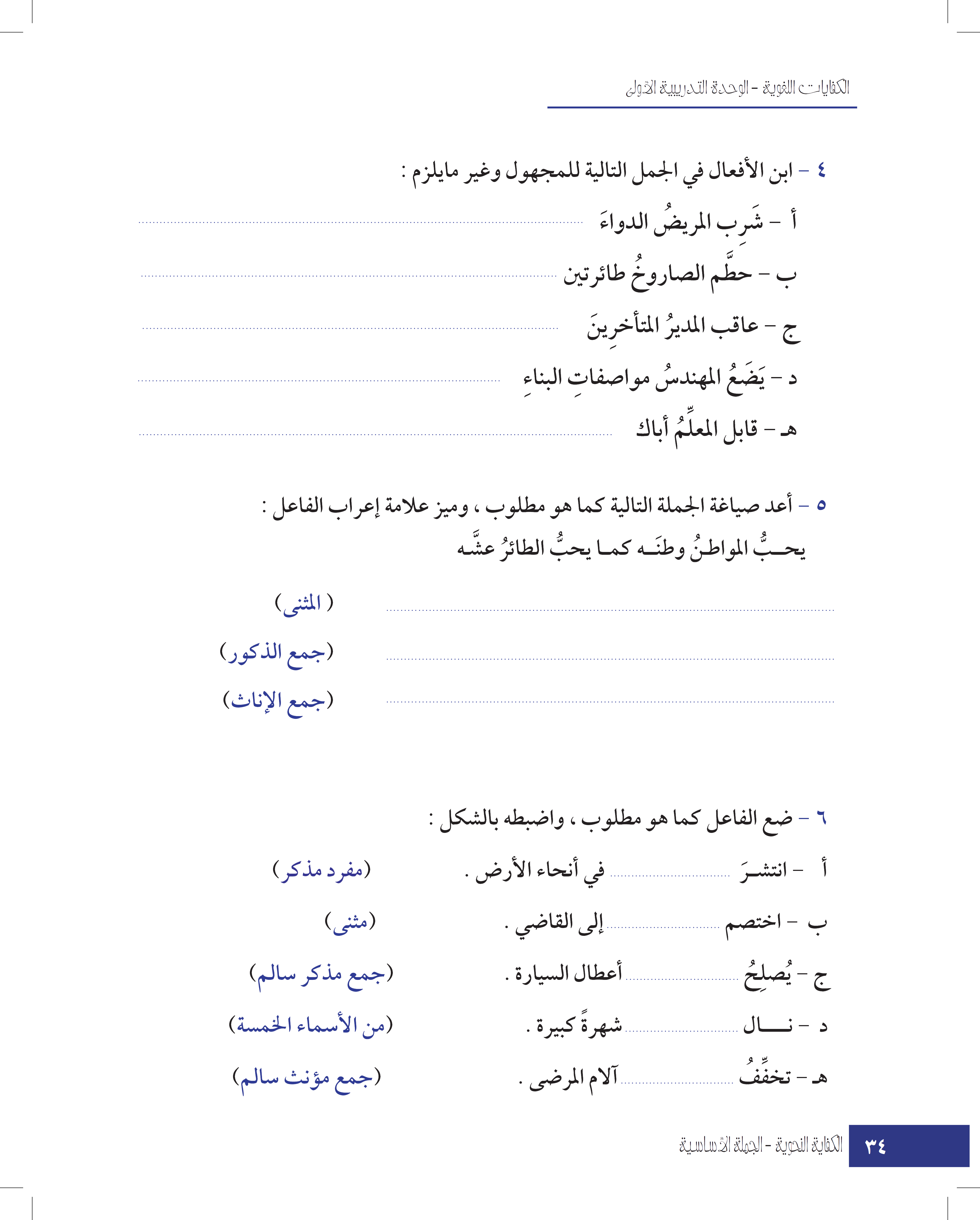 قُوْبِلَ أبوك .
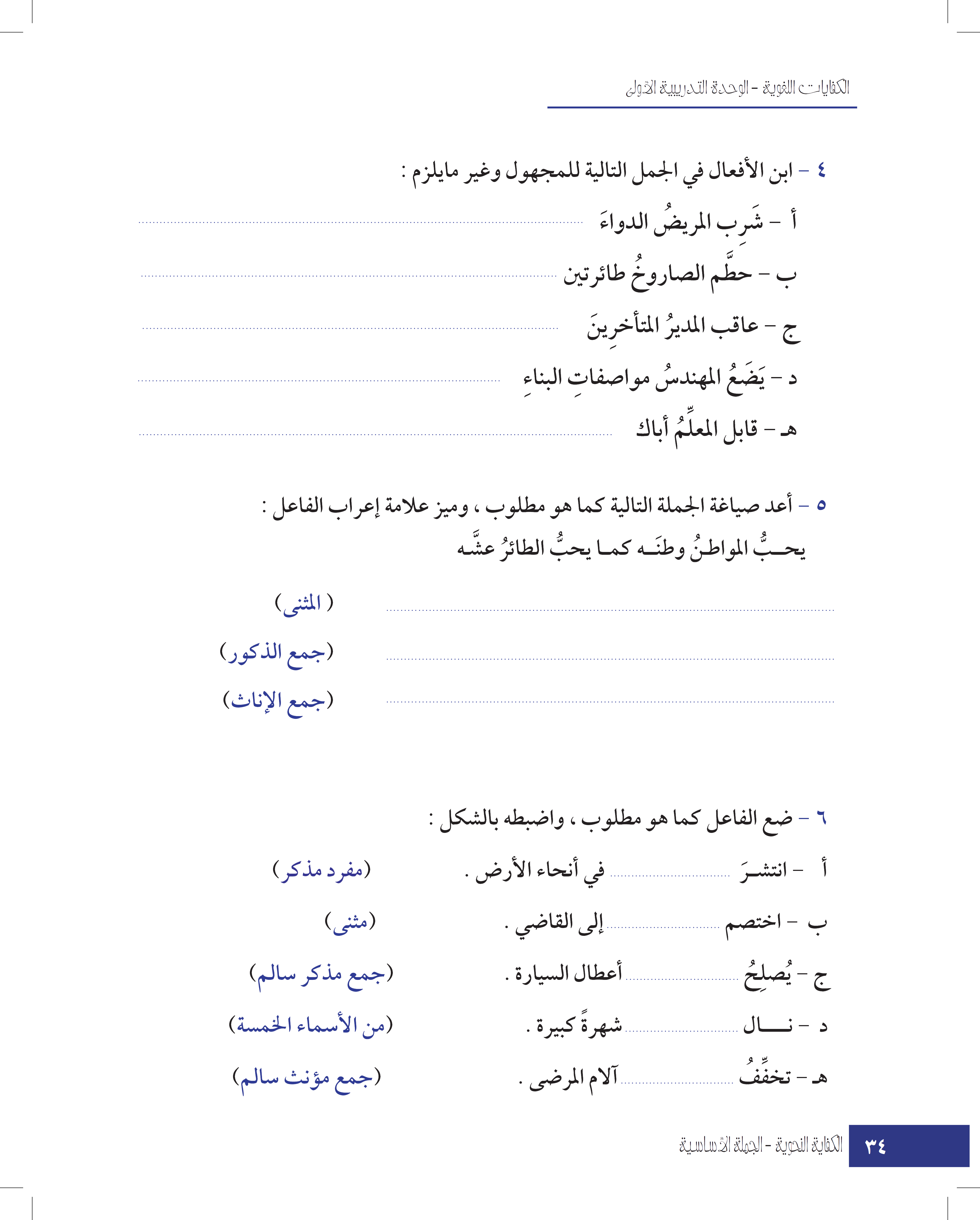 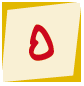 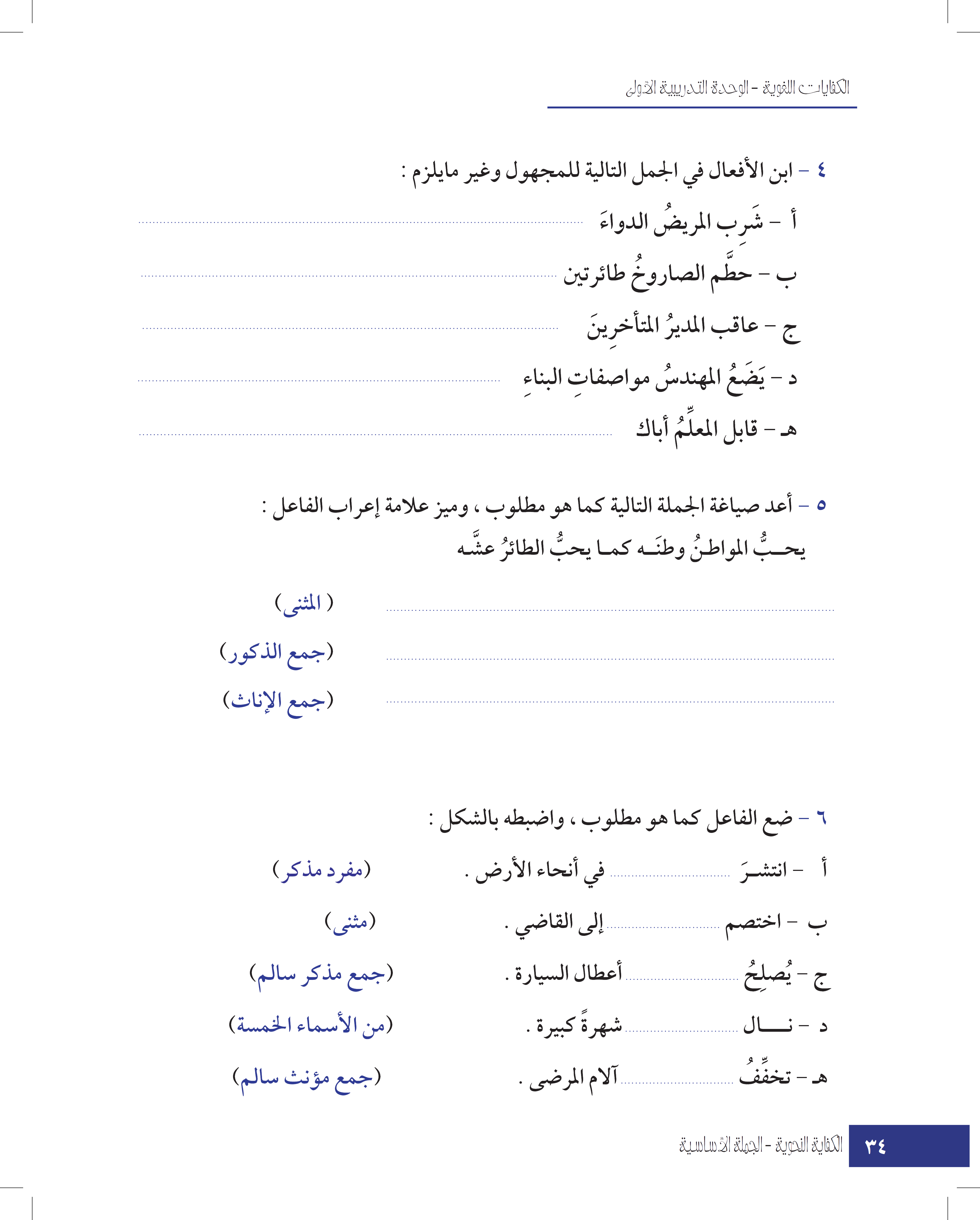 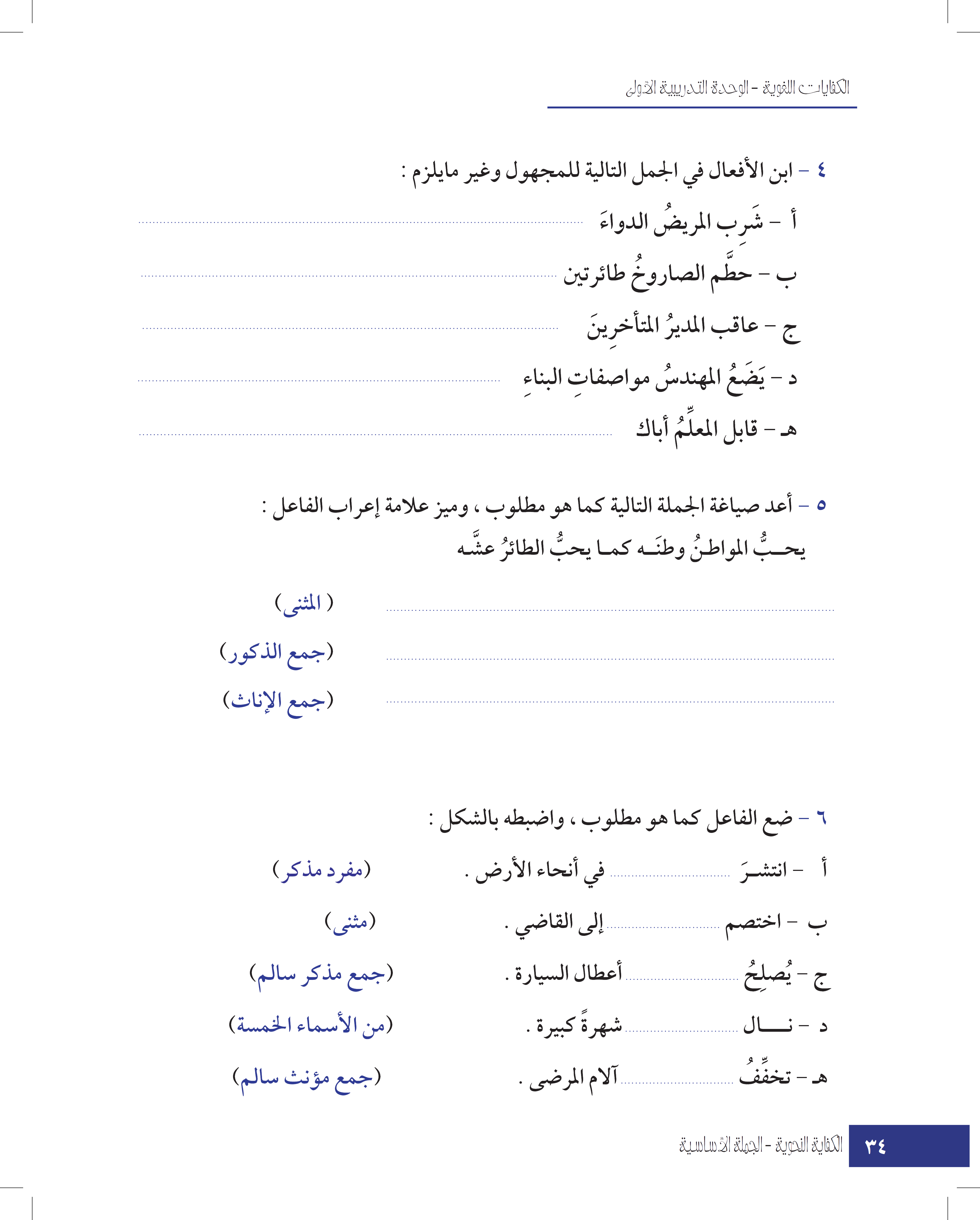 يحب المواطنان وطنهما .
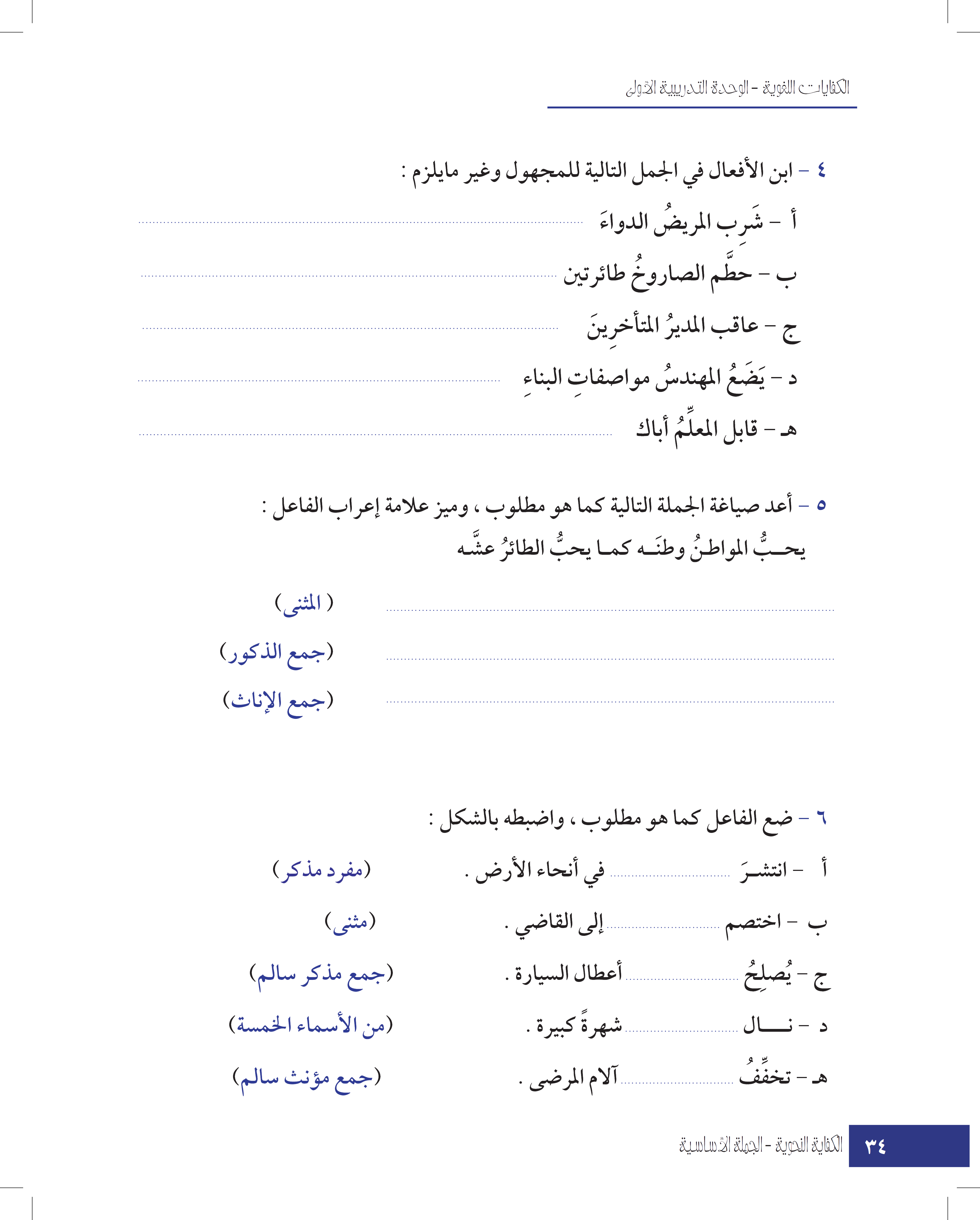 يحب المواطنون أوطانهم.
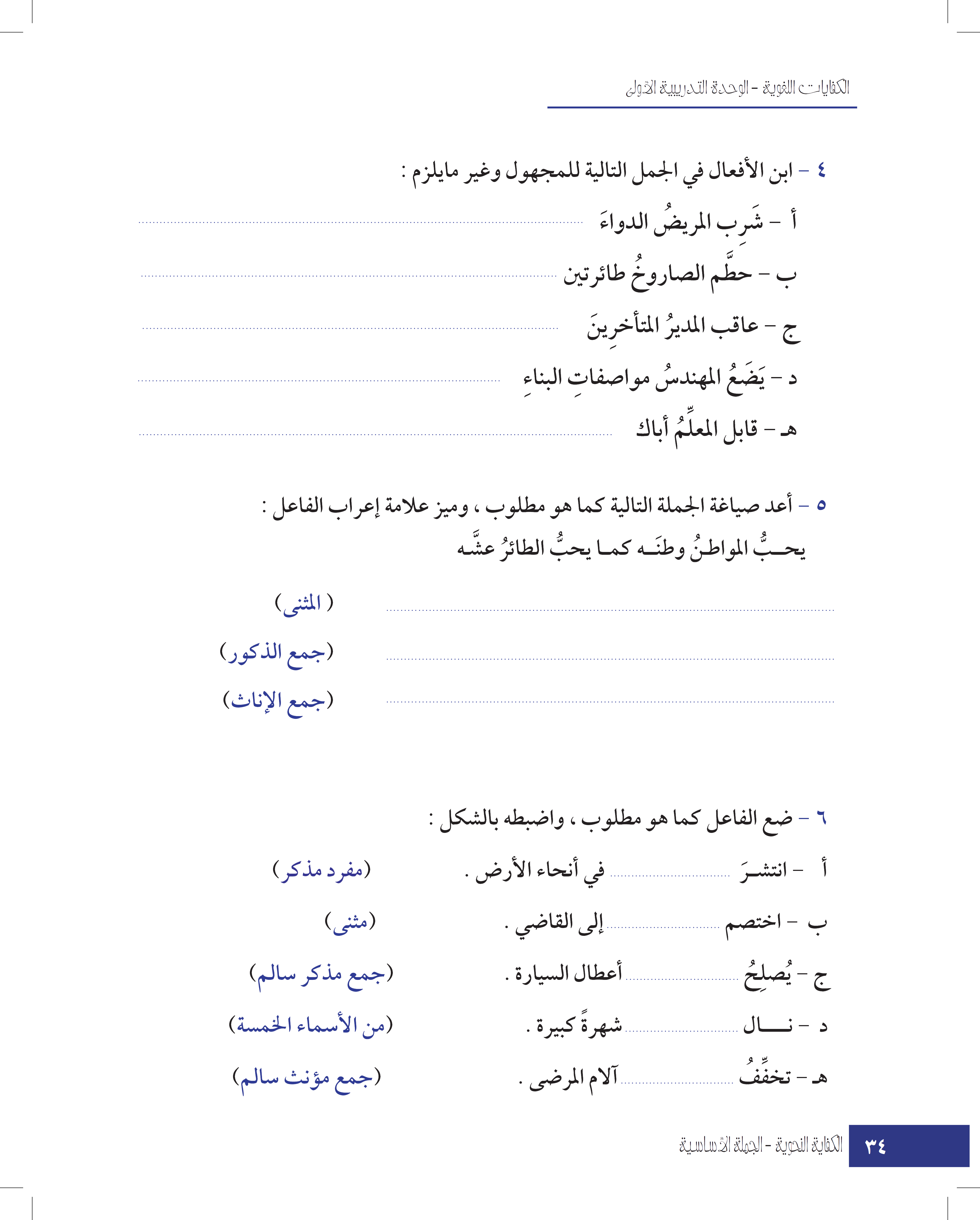 تحب المواطناتُ أوطانهنَّ.
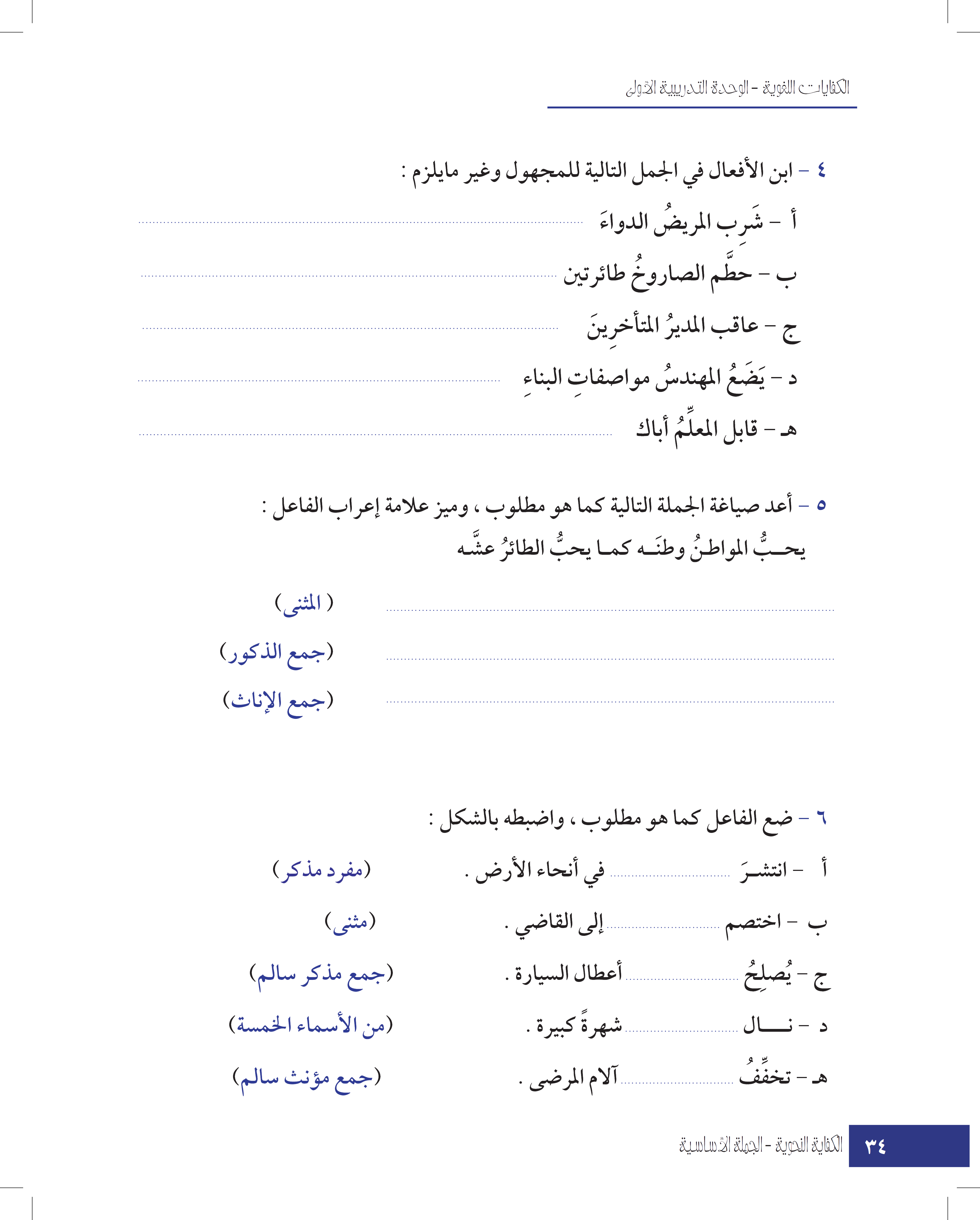 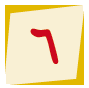 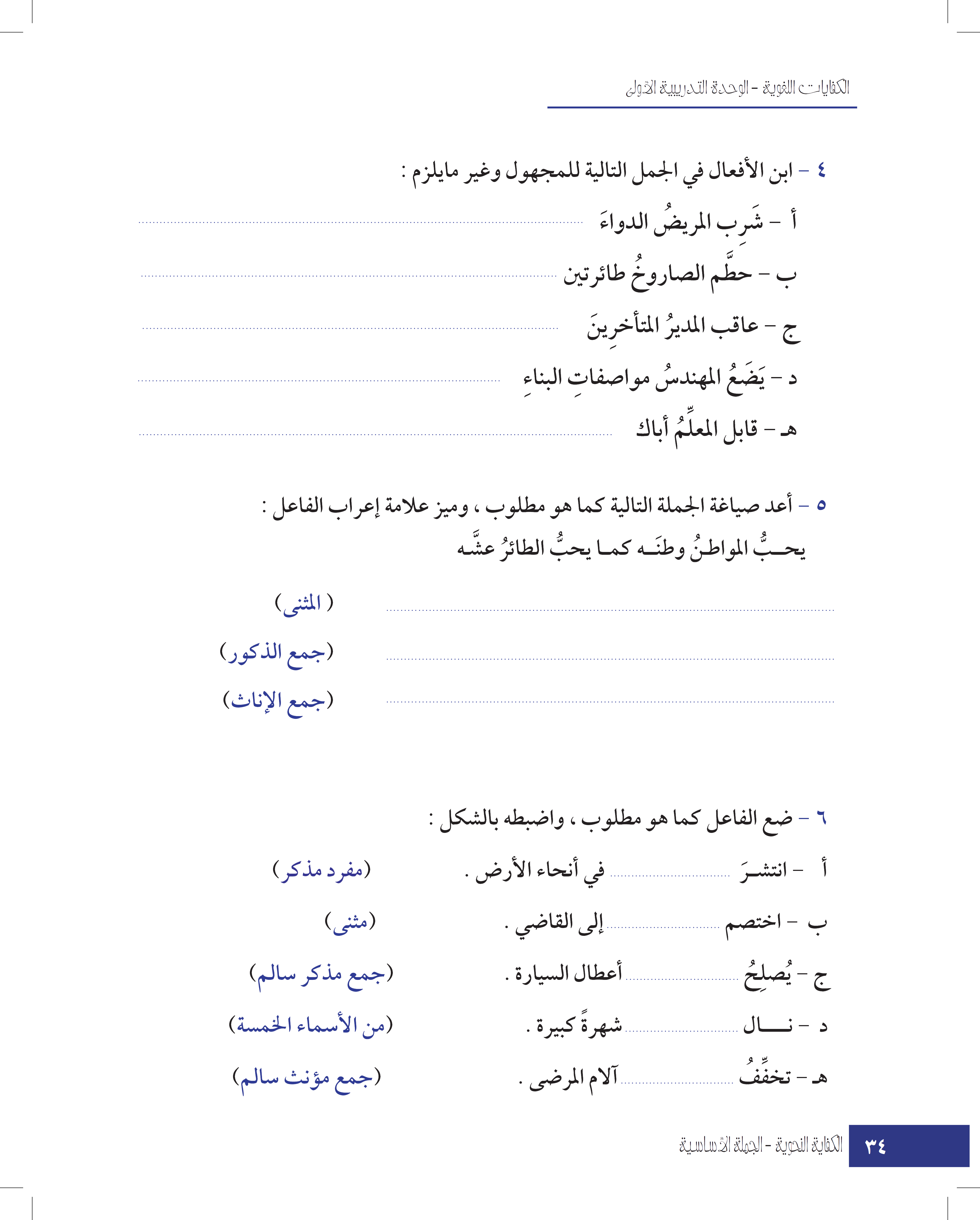 العلمُ
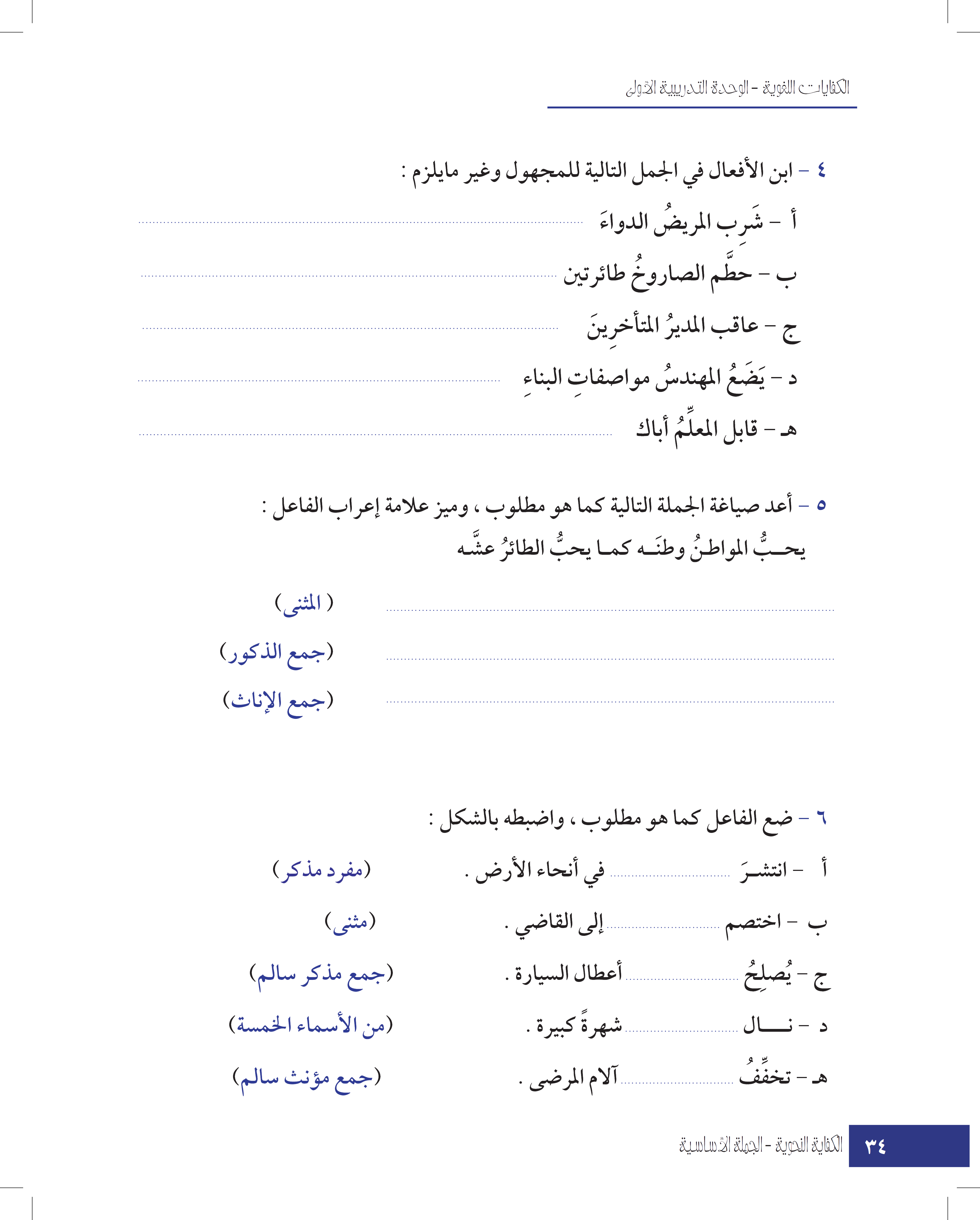 اللصَّان
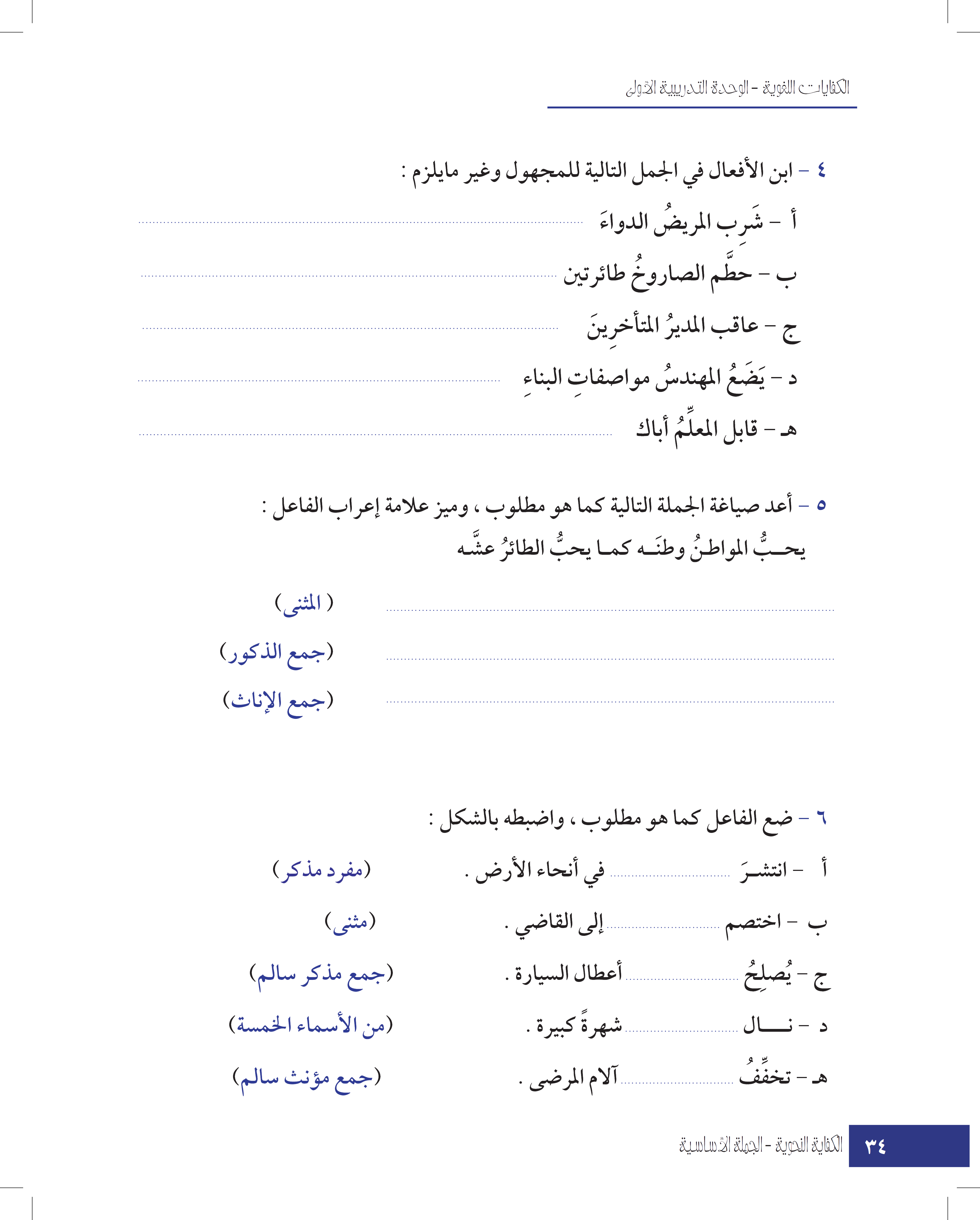 المهندسون
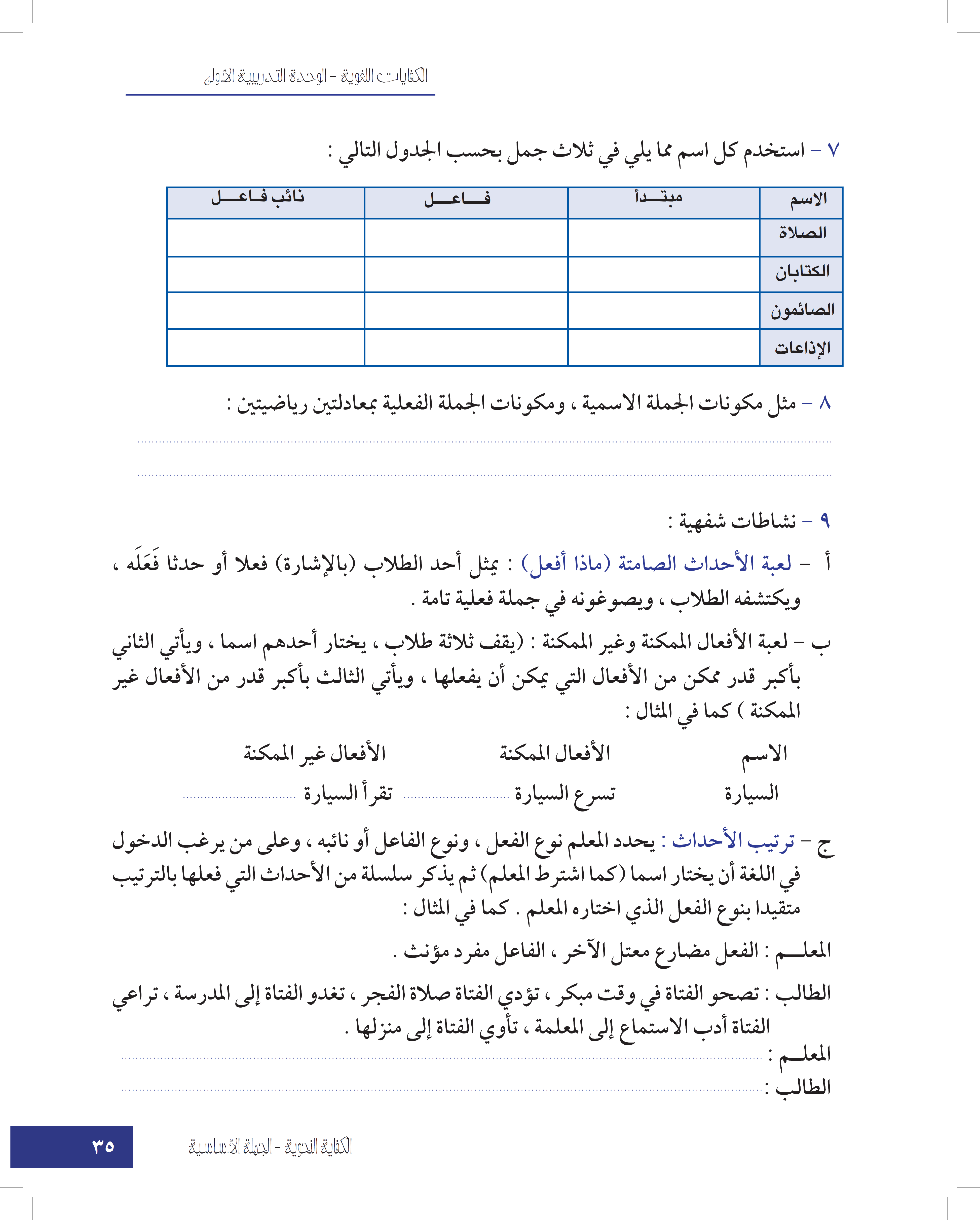 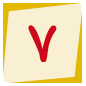 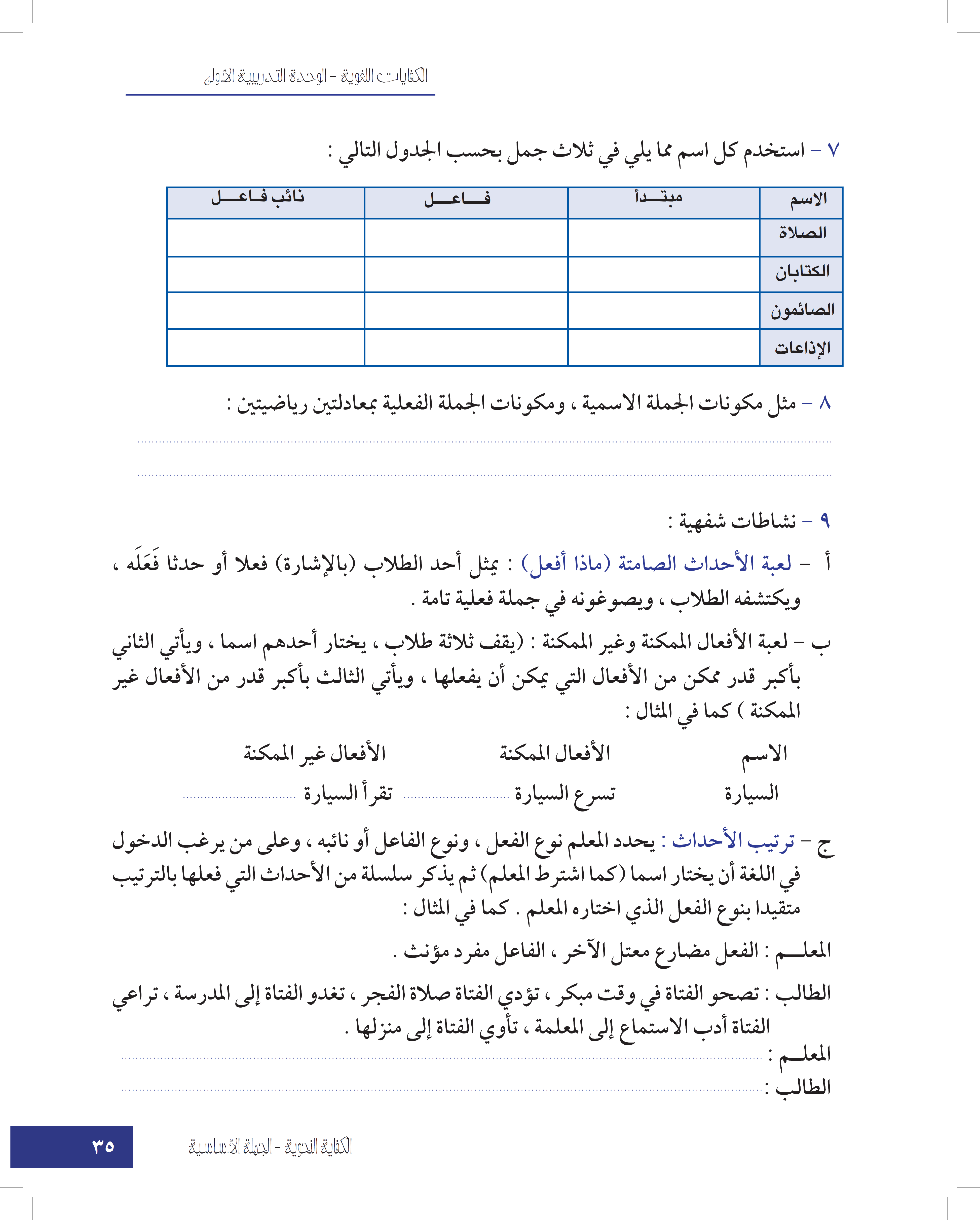 أُقِيْمَت الصلاة
قد قامت الصلاة
عماد الدين
مُنِعَ الكتابان
انتشرا الكتابان كثيرًا
جديدان
أُعْطَى الصائمون أجرهم
نال الصائمون الأجر
مأجورون
بُنِيَت إذاعات في جدة
نشرت الإذاعات أخبارً متنوعة
متنوعة
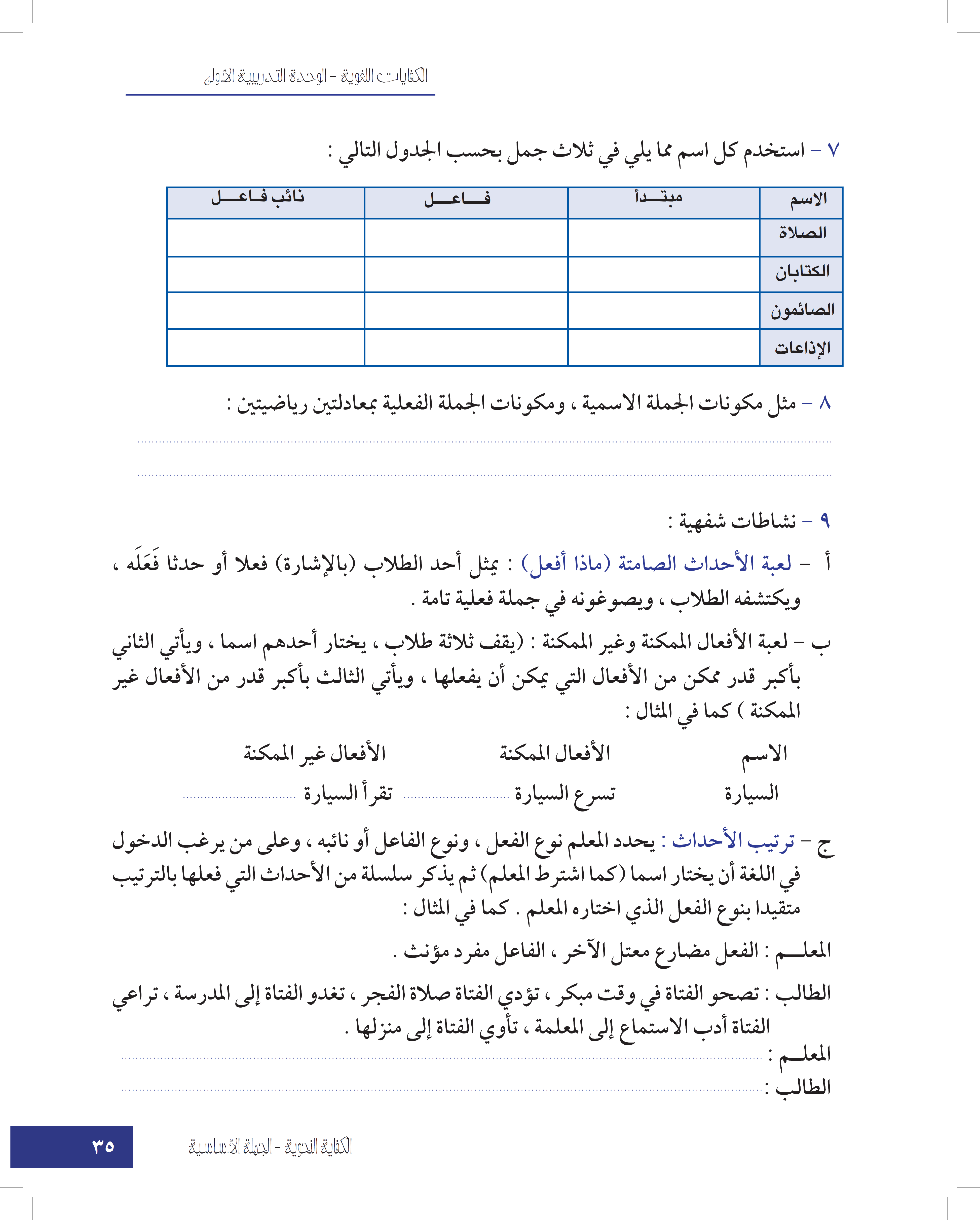 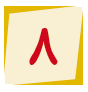 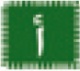 مبتدأ مرفوع + خبر مرفوع = جملة اسمية .
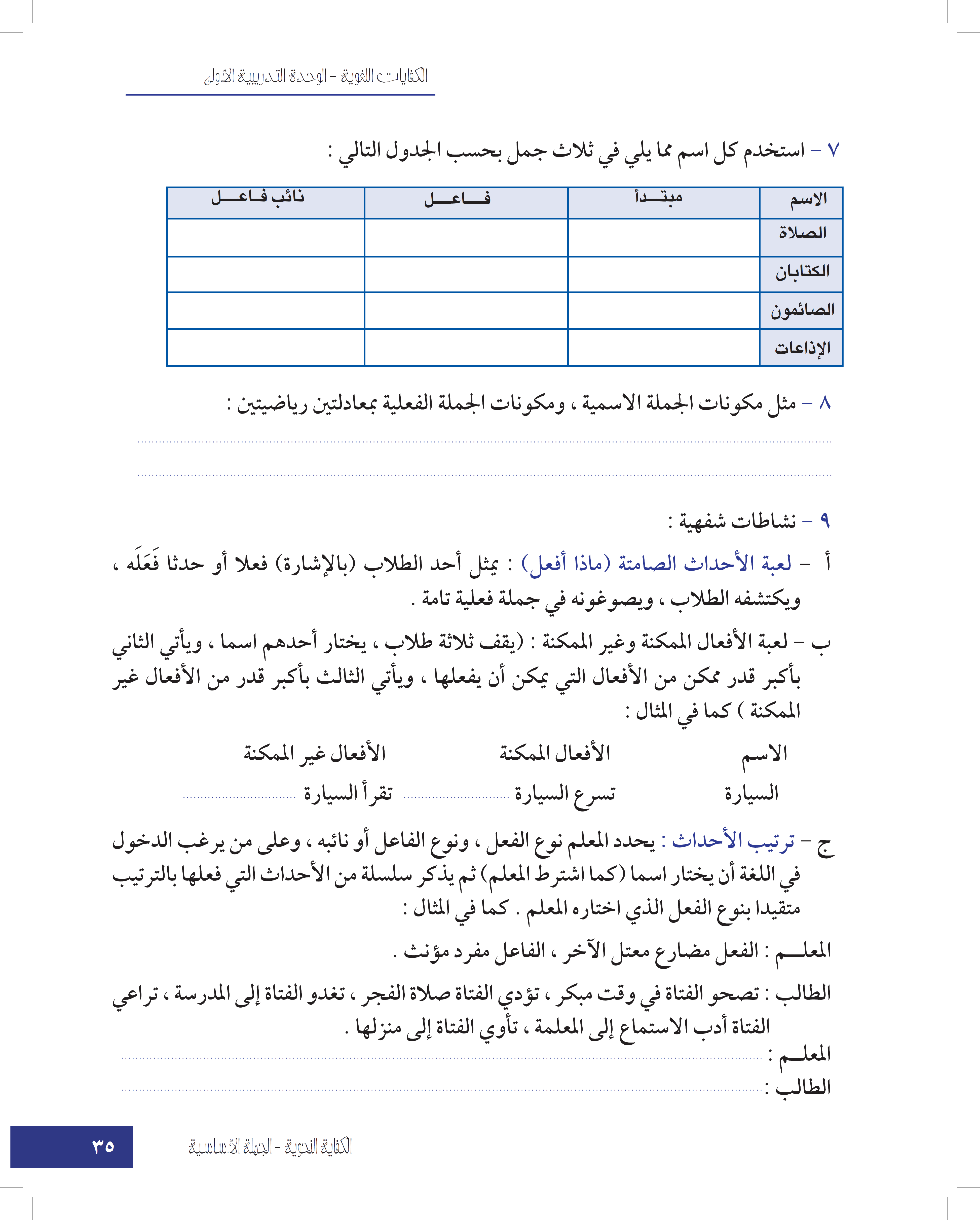 فعل + فـاعل + مفعــول به = جملـة فعليـة .
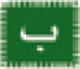 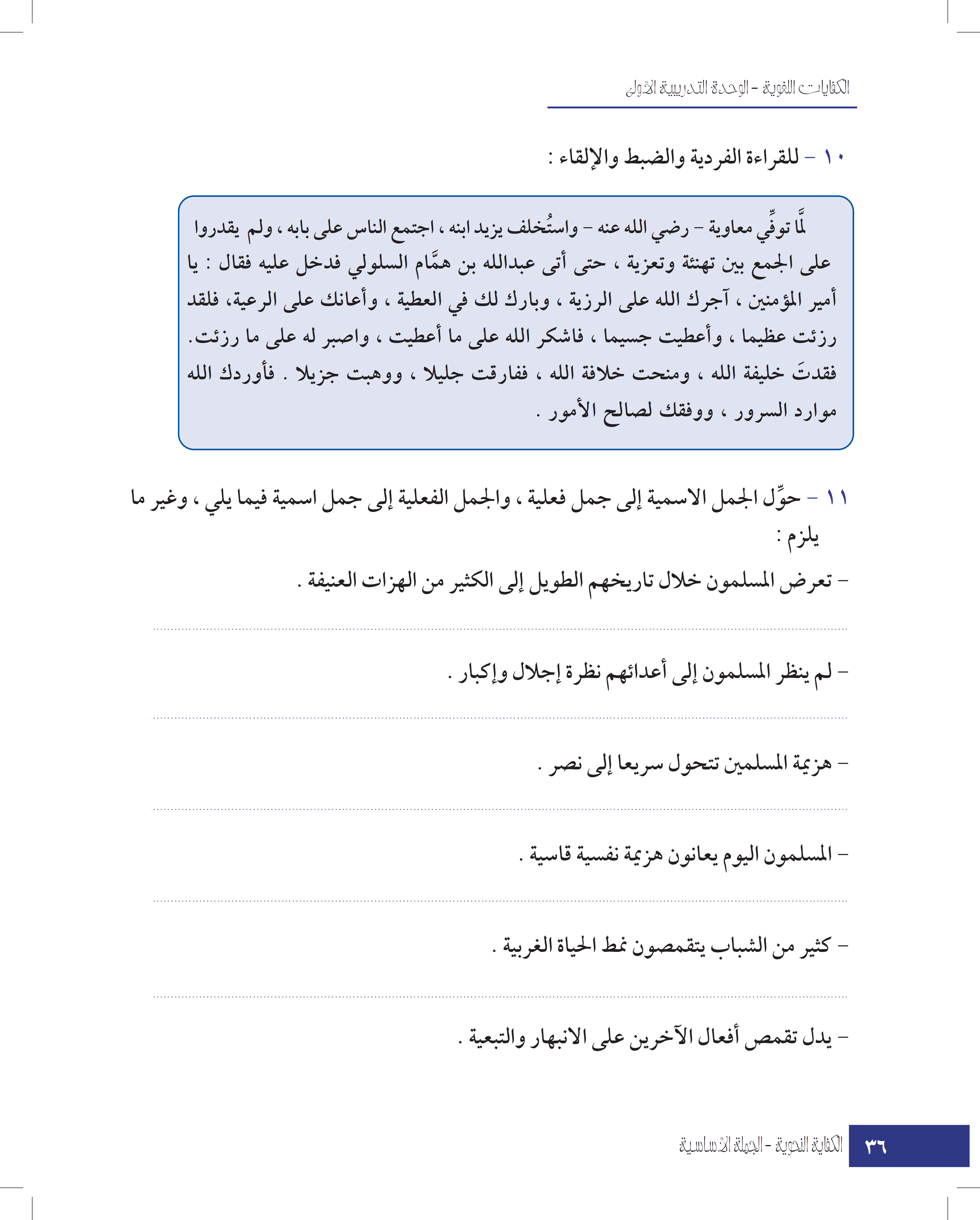 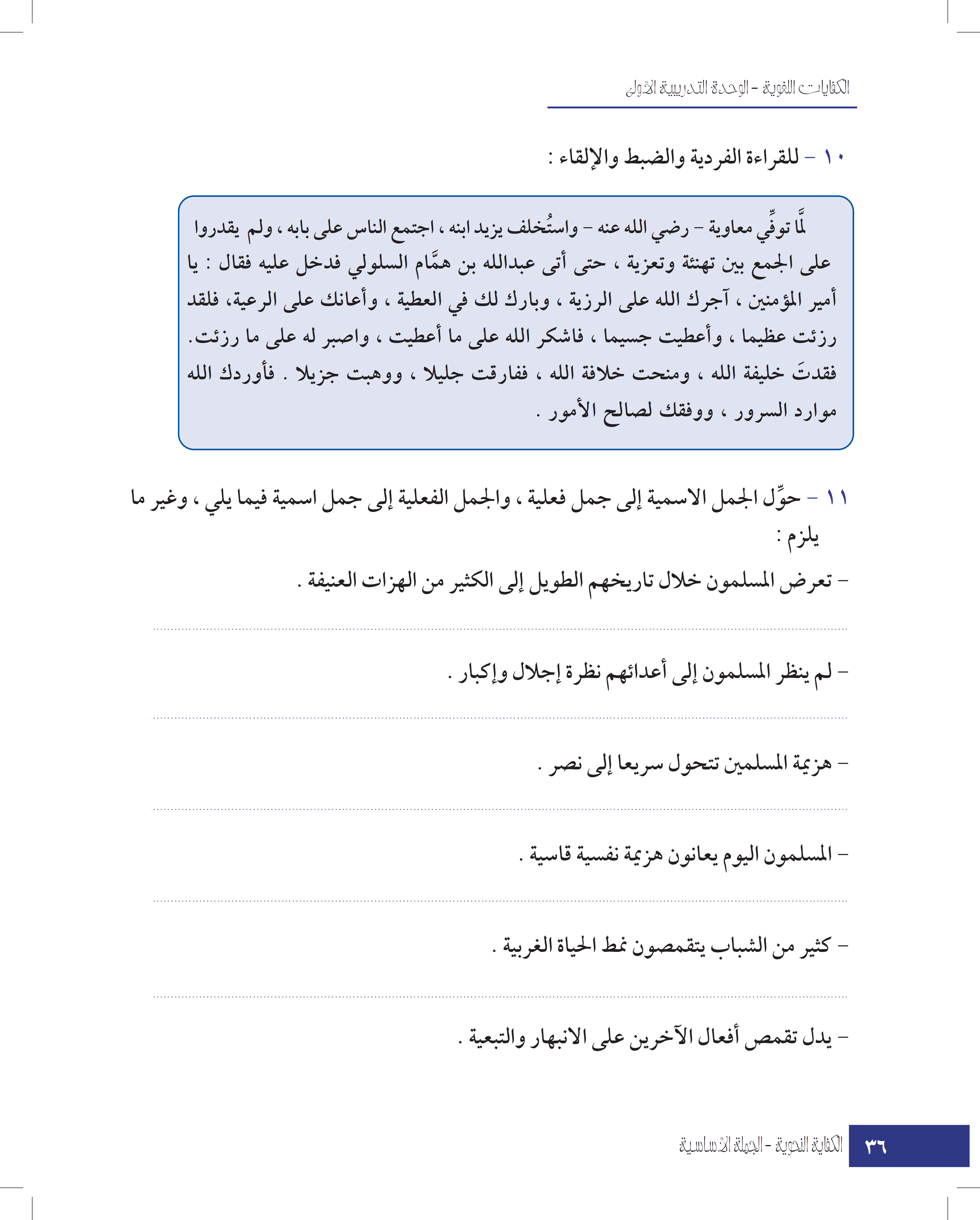 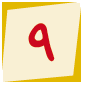 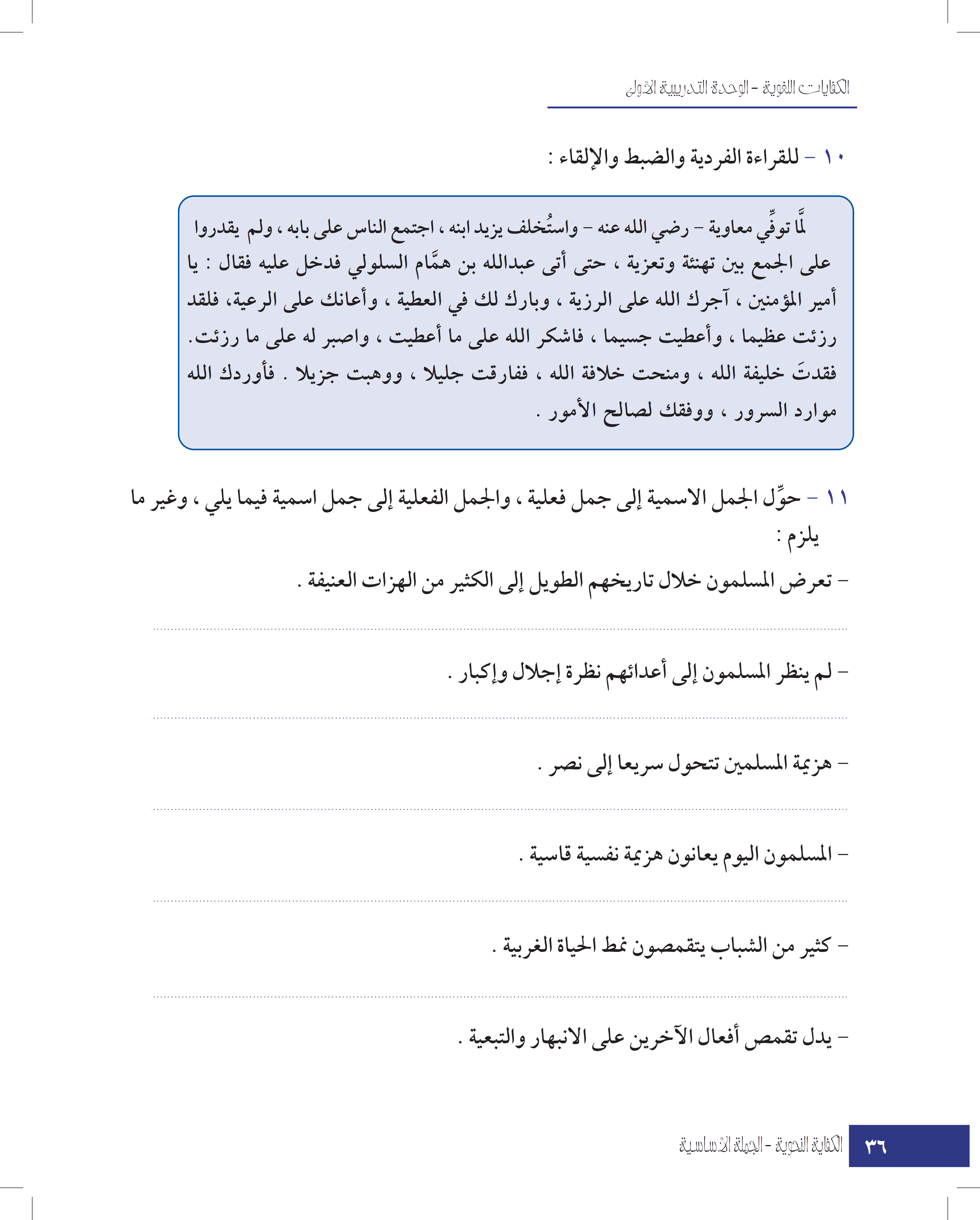 المسلمون معرضون خلال تاريخهم الطويل إلى الكثير من الهزات العنيفة .
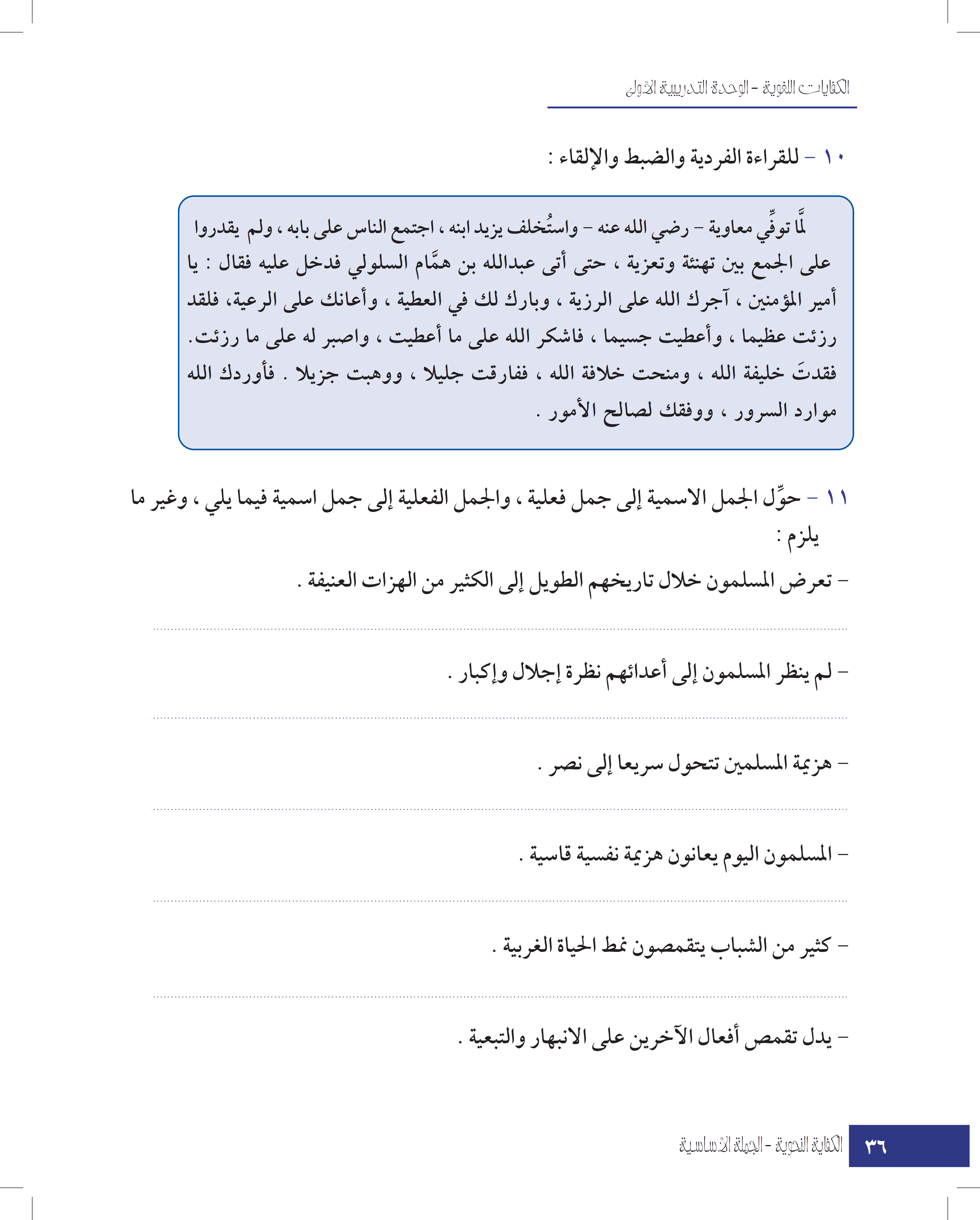 المسلمون لم ينظروا إلى أعدائهم نظرة إجلال وإكبار .
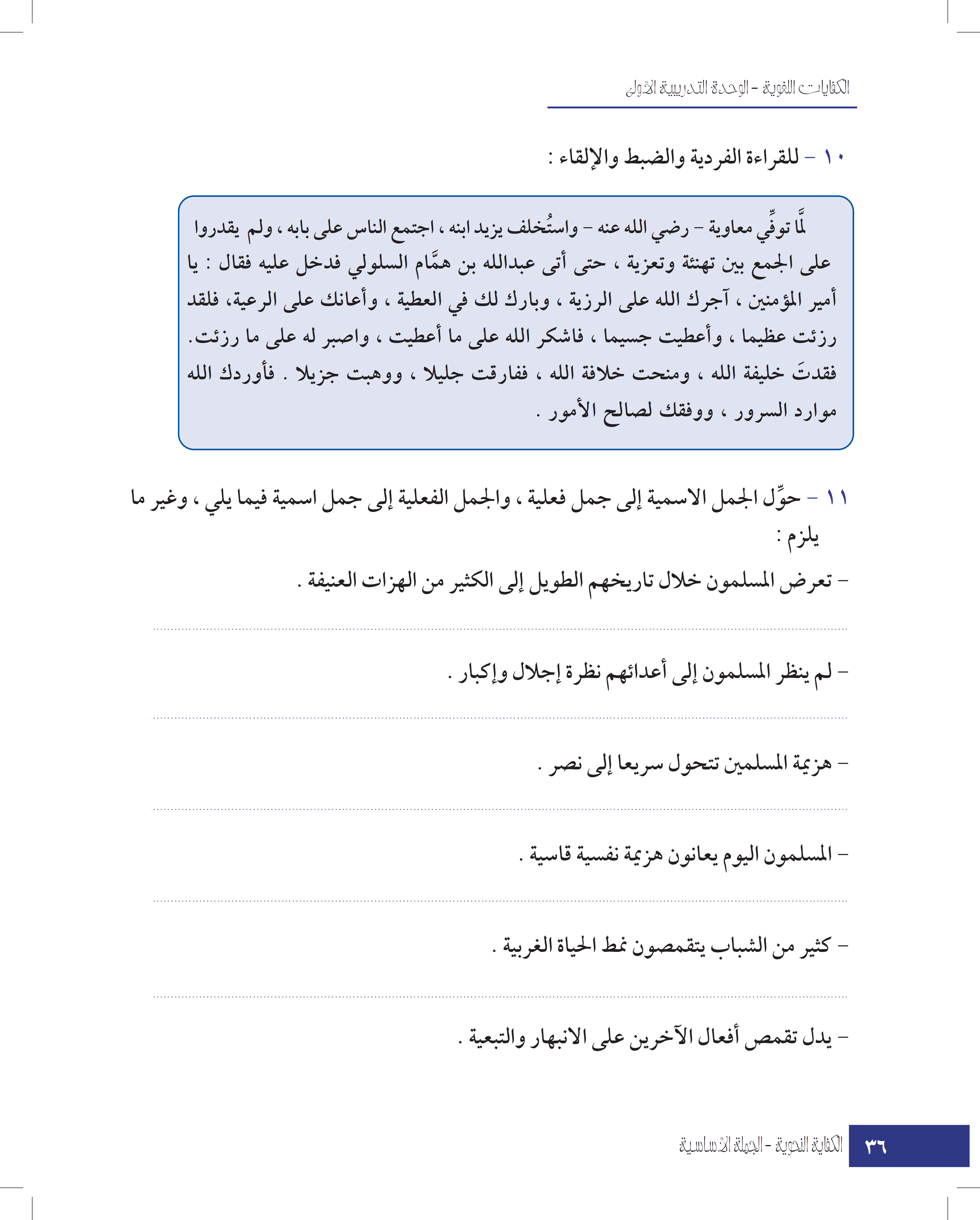 تتحول هزيمة المسلمين سريعًا إلى نصر .
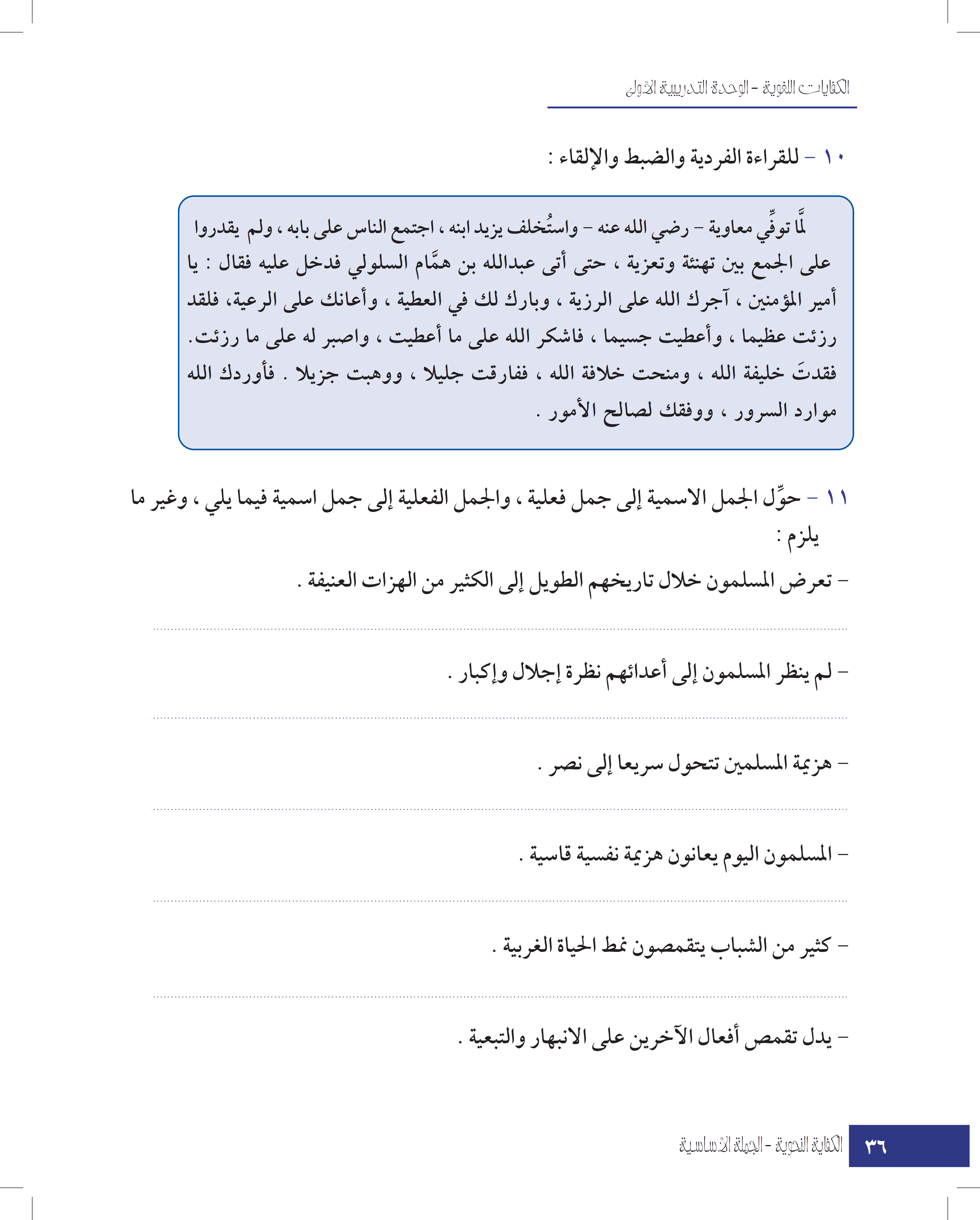 يعاني المسلمون اليوم هزيمة نفسية قاسية .
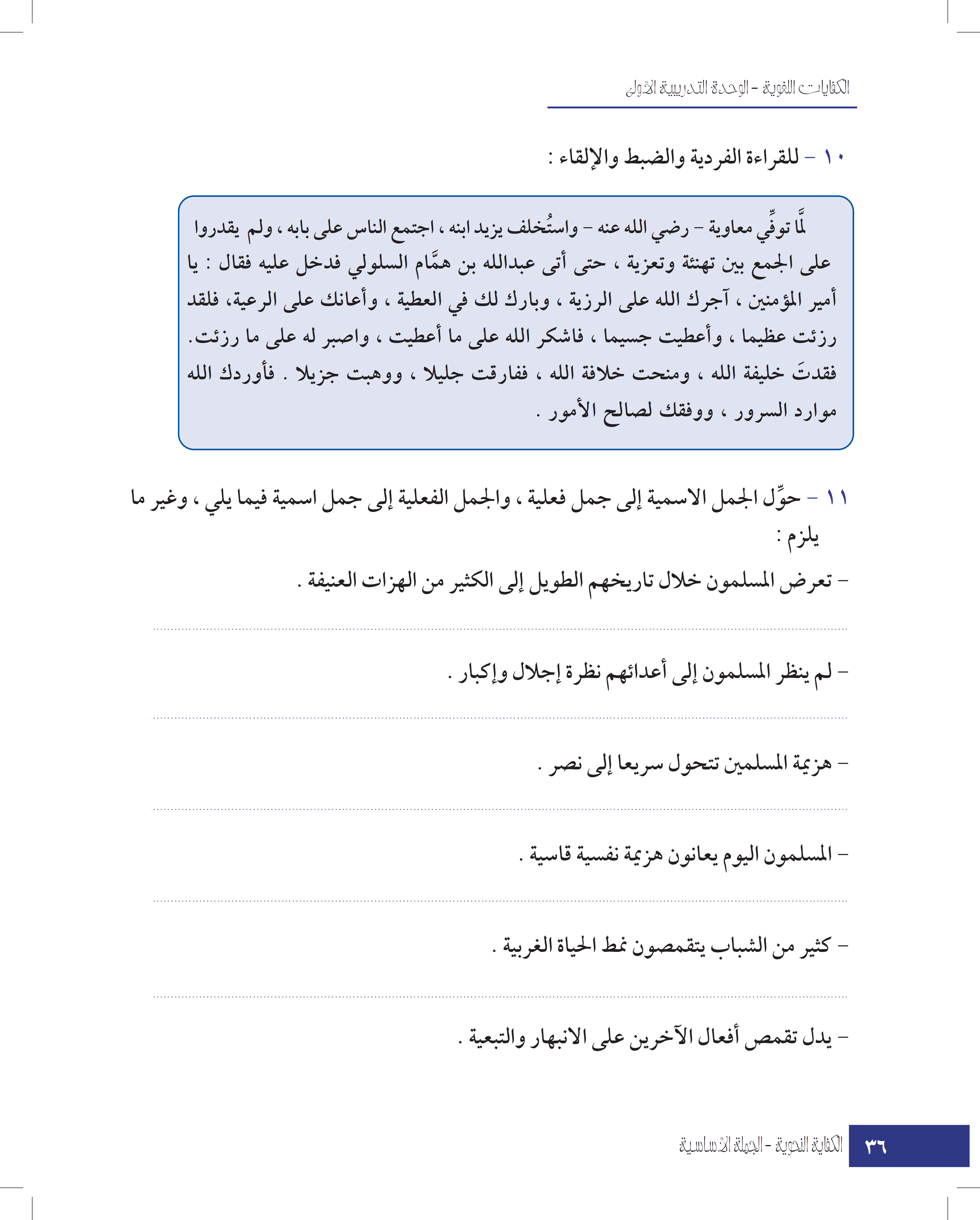 يتقمص كثير من الشباب نمط الحياة الغربية .
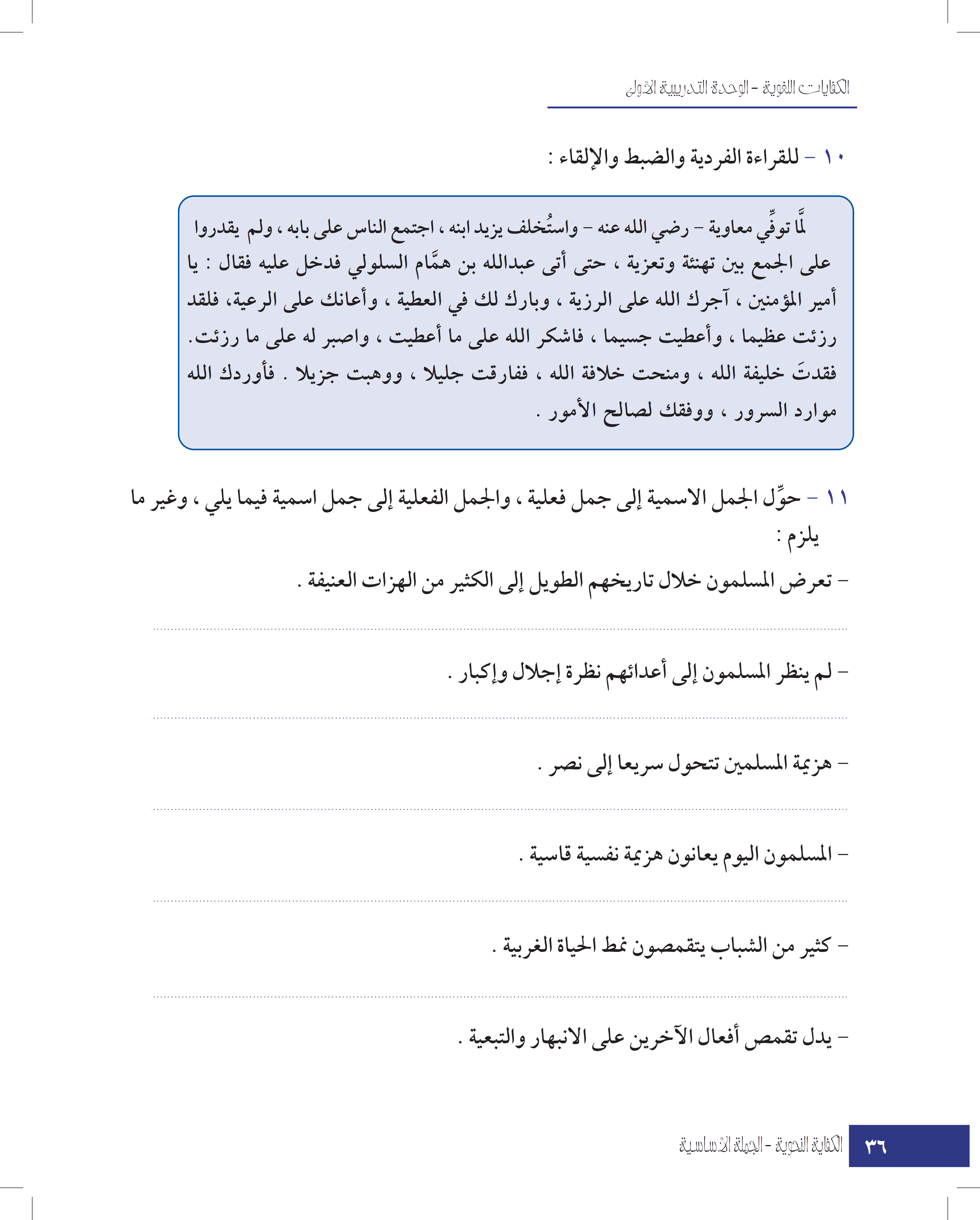 تَقَمُّصُ أفعال الآخرين يدل على الانبهار.
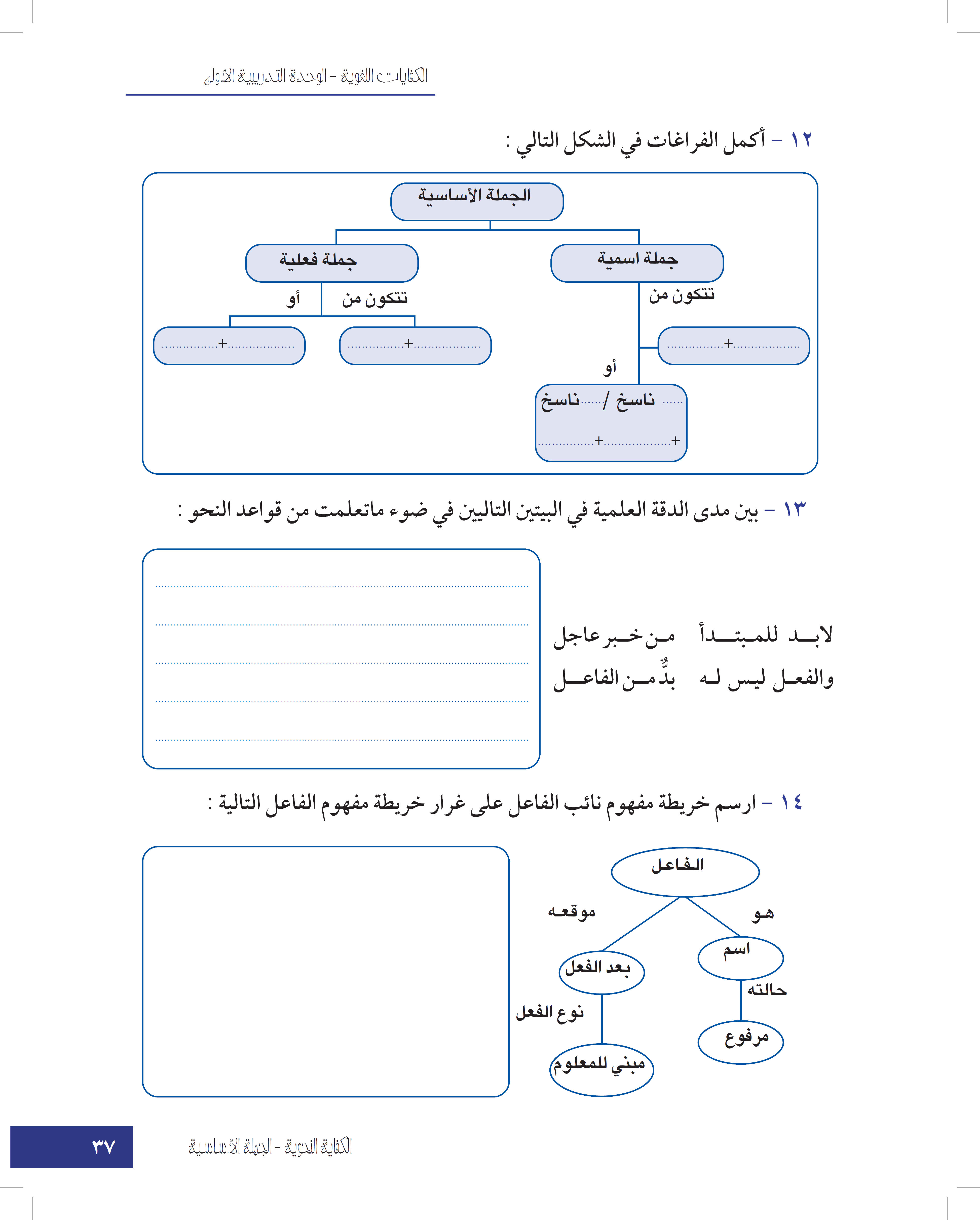 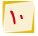 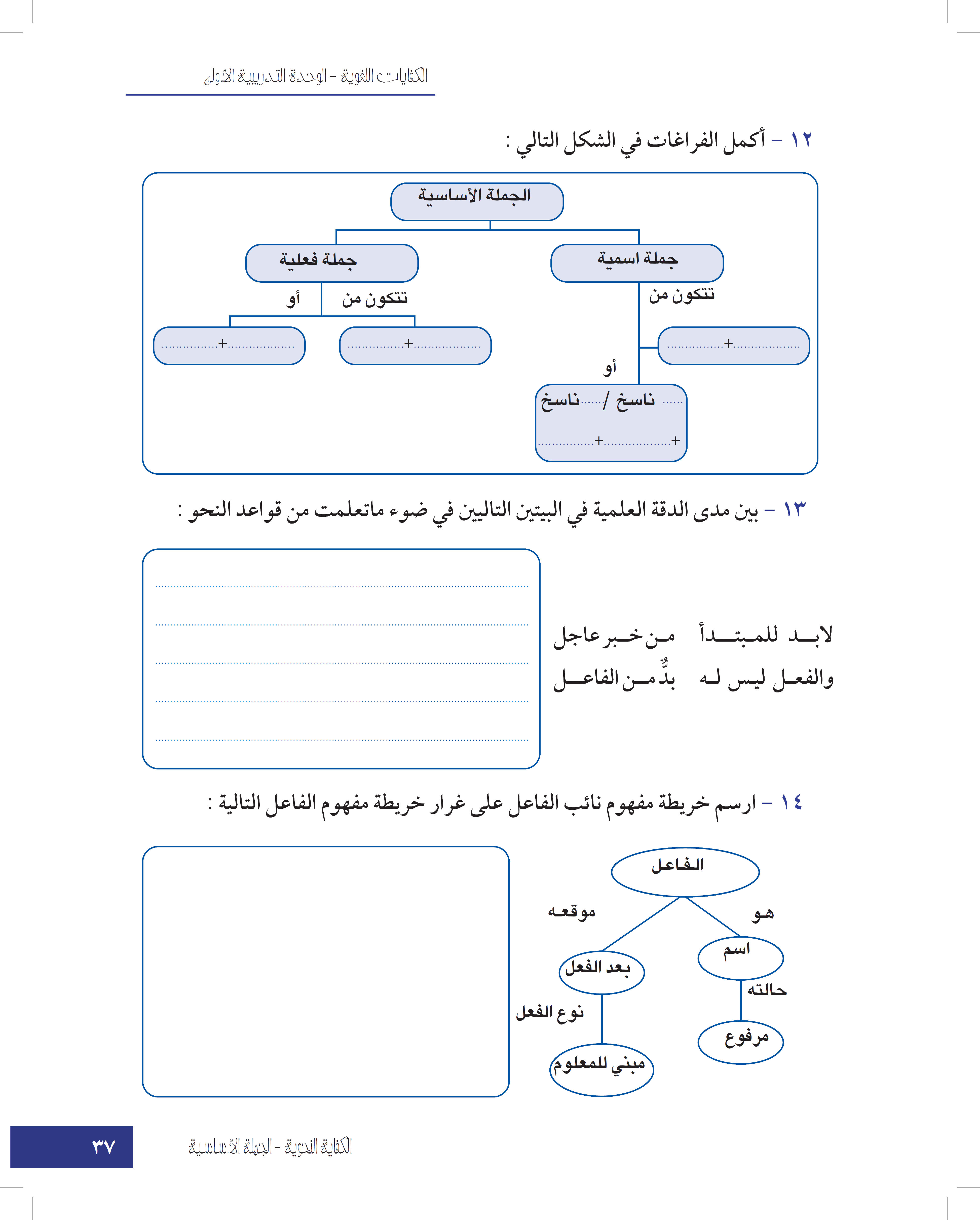 فعل
فاعل
فعل
نائب فاعل
خبر
مبتدأ
فعل
حرف
خبر
اسم
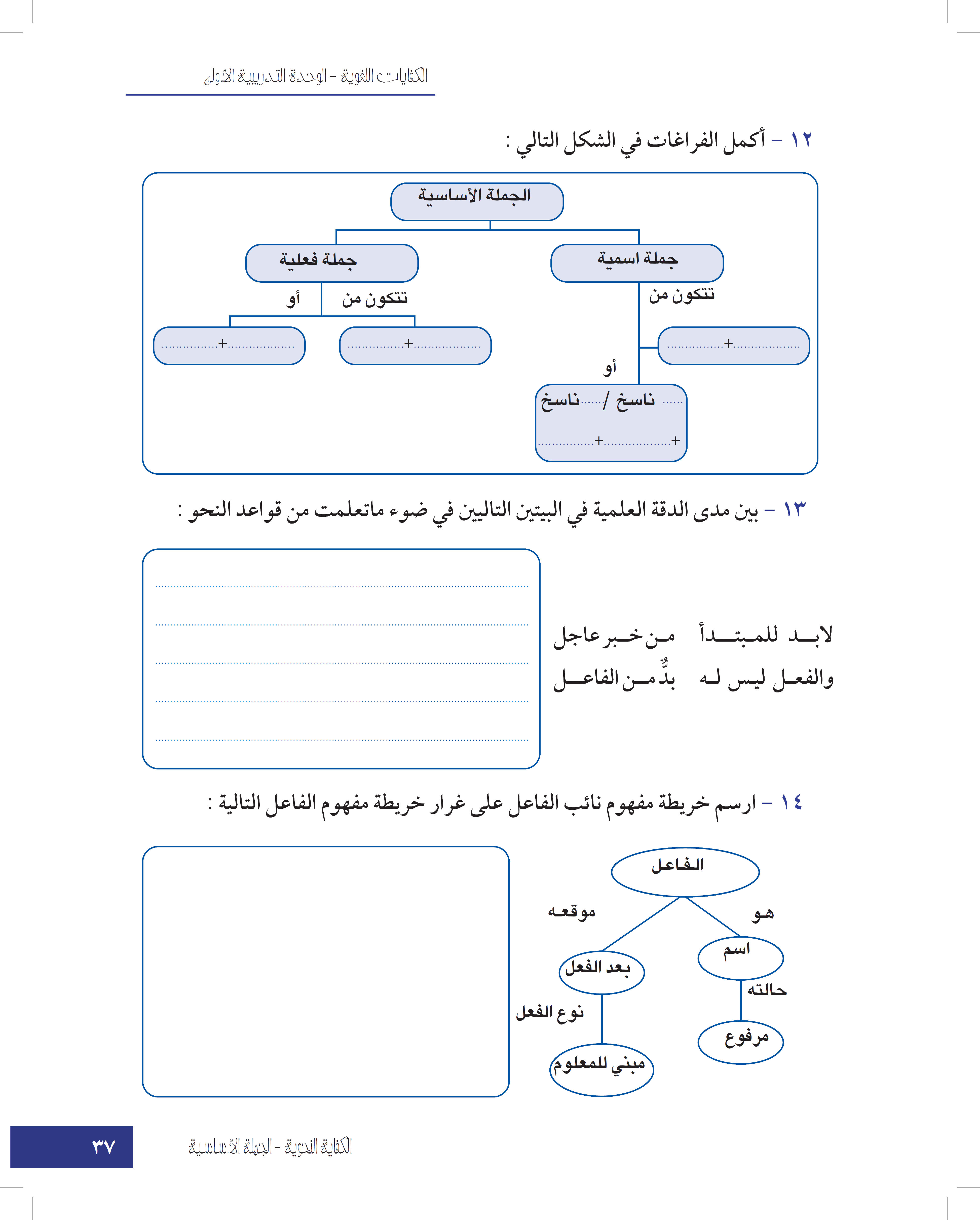 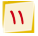 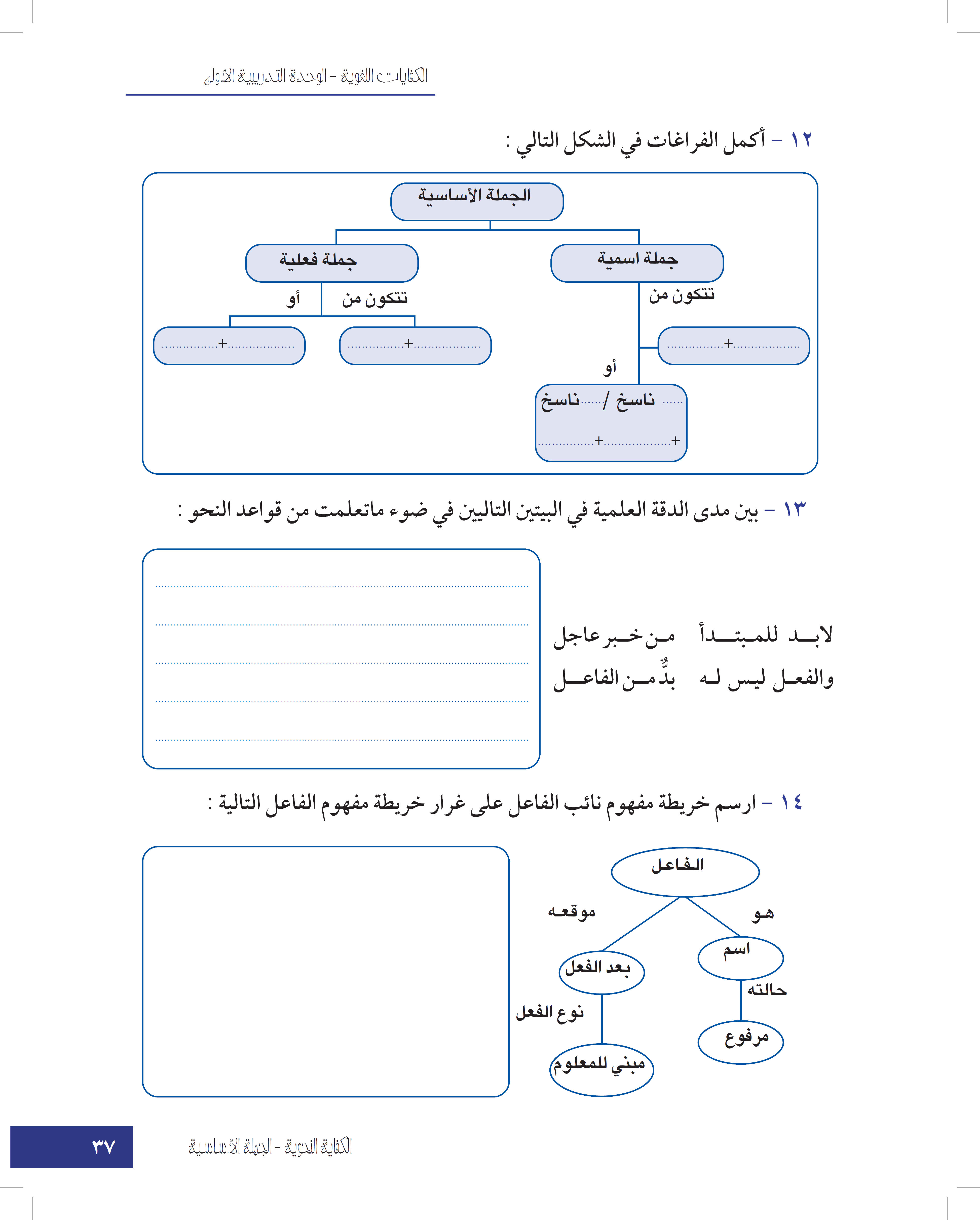 هذان البيتان يدلان على معلومتين صحيحتين؛ الأولى: تتحدث عن الجملة الاسمية المكونة من مبتدإٍ وخبر، والثانية: تتحدث عن الجملة الفعلية المكونة من الفعل والفاعل .
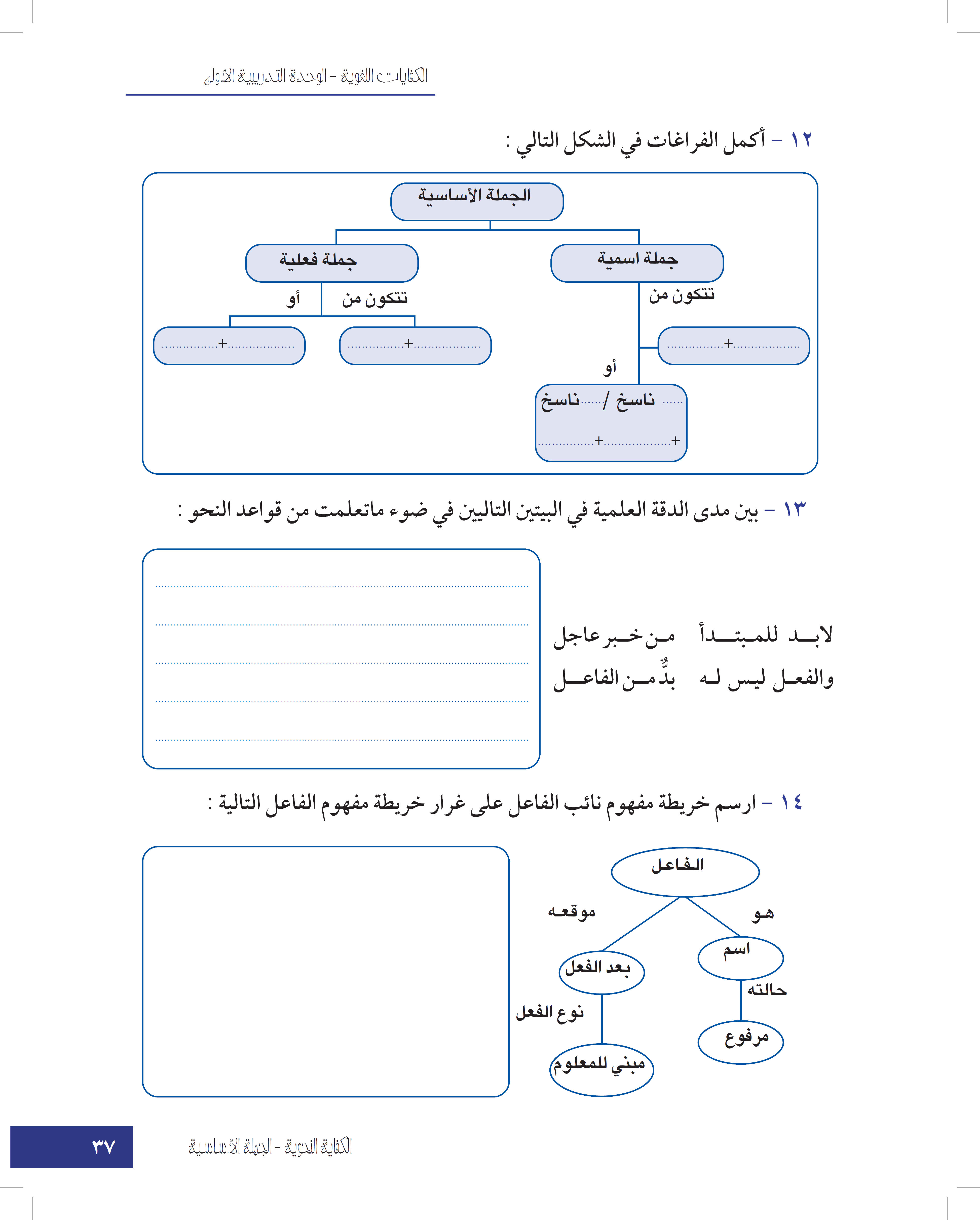 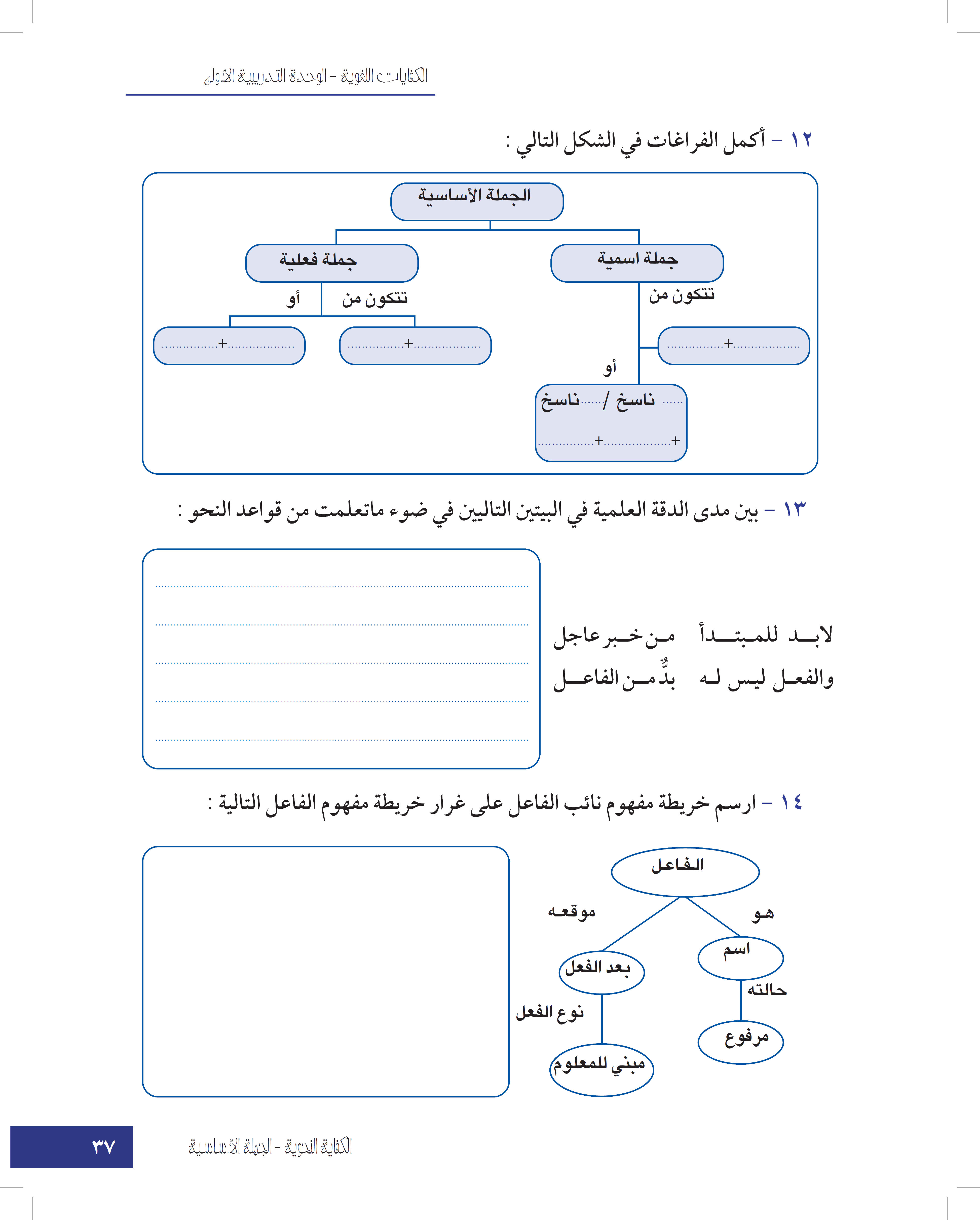 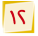 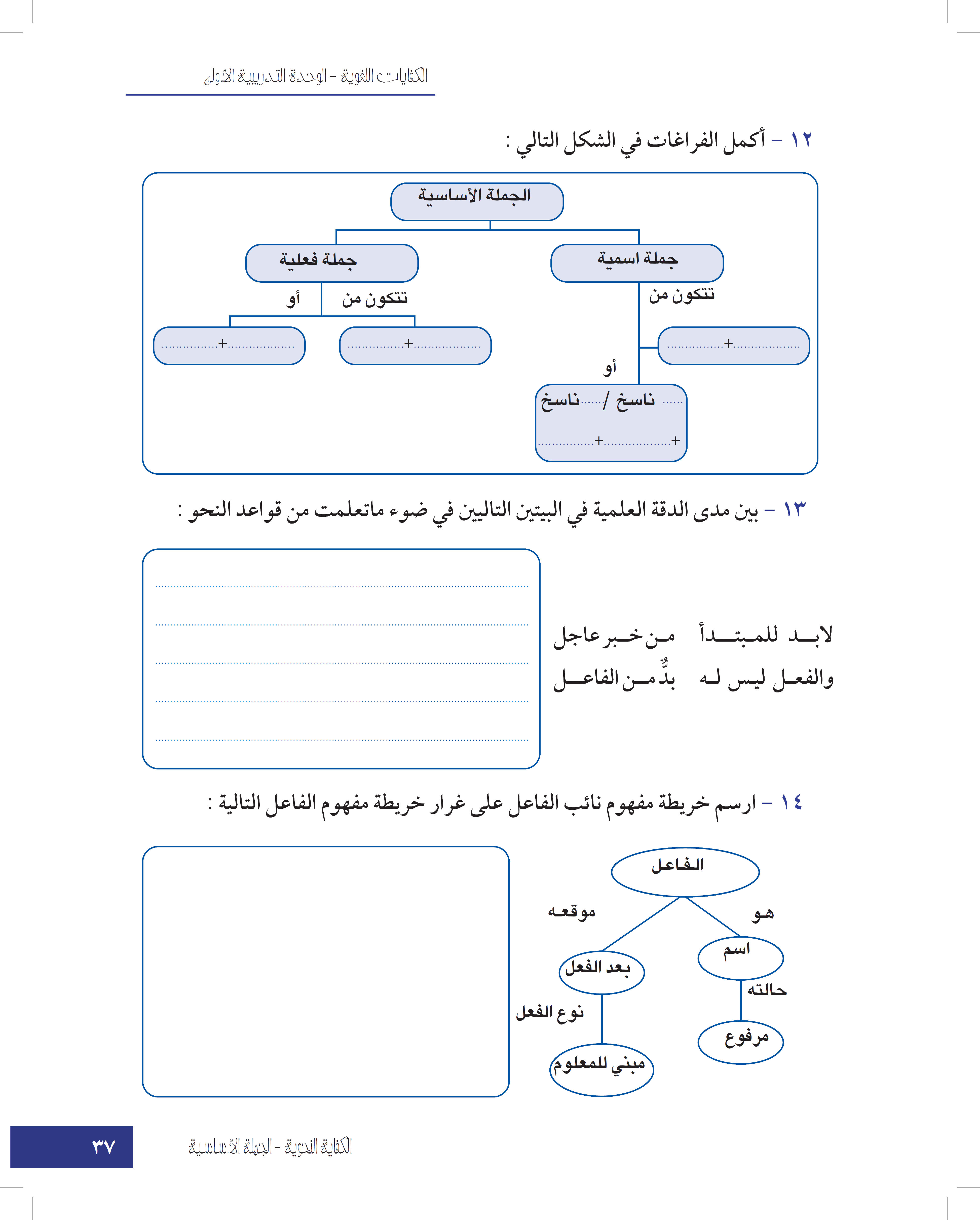 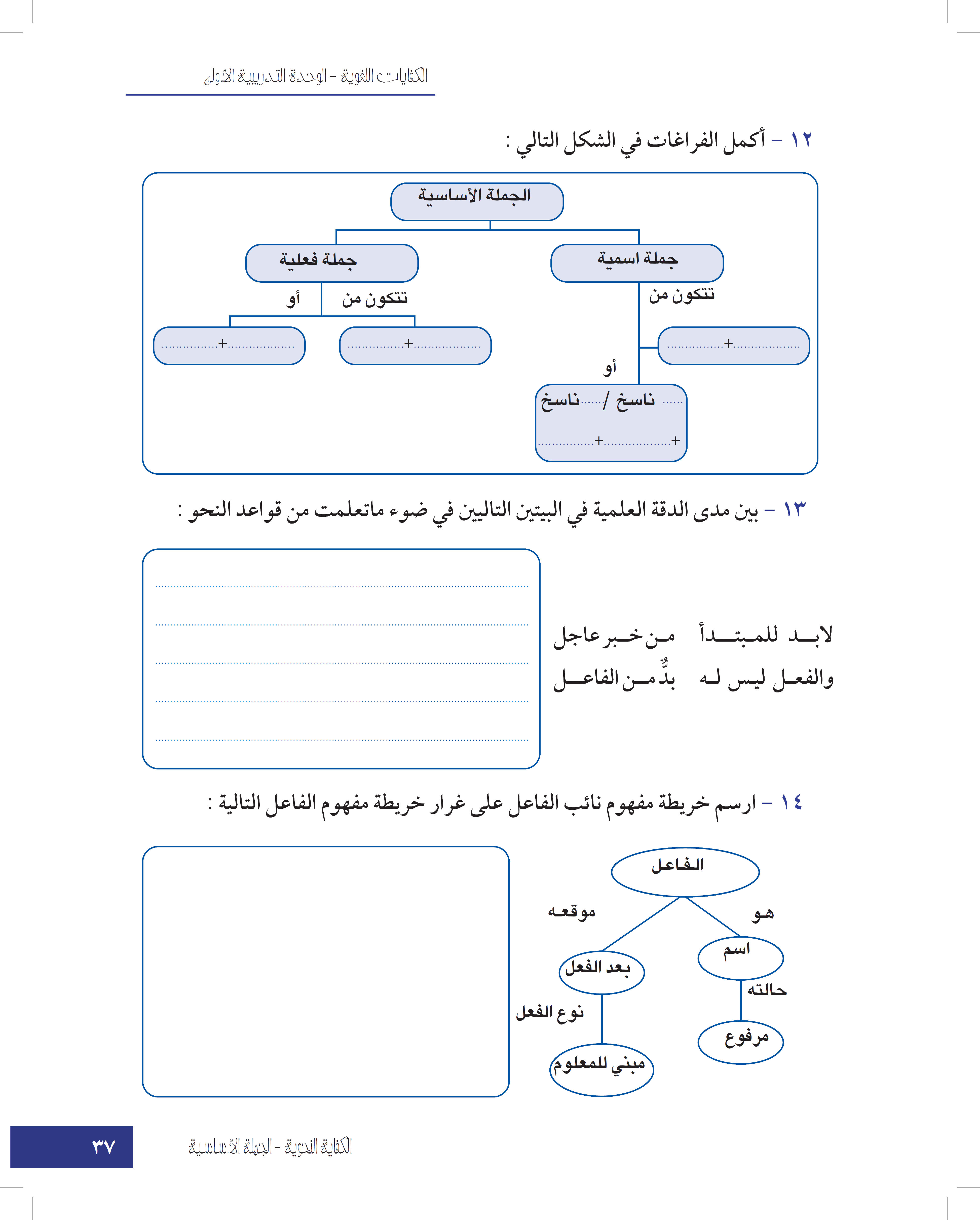 نائب الفاعل
موقعه
هو
اسم
بعد الفعل
نوع الفعل
حالته
مرفوع
مبني للمجهول
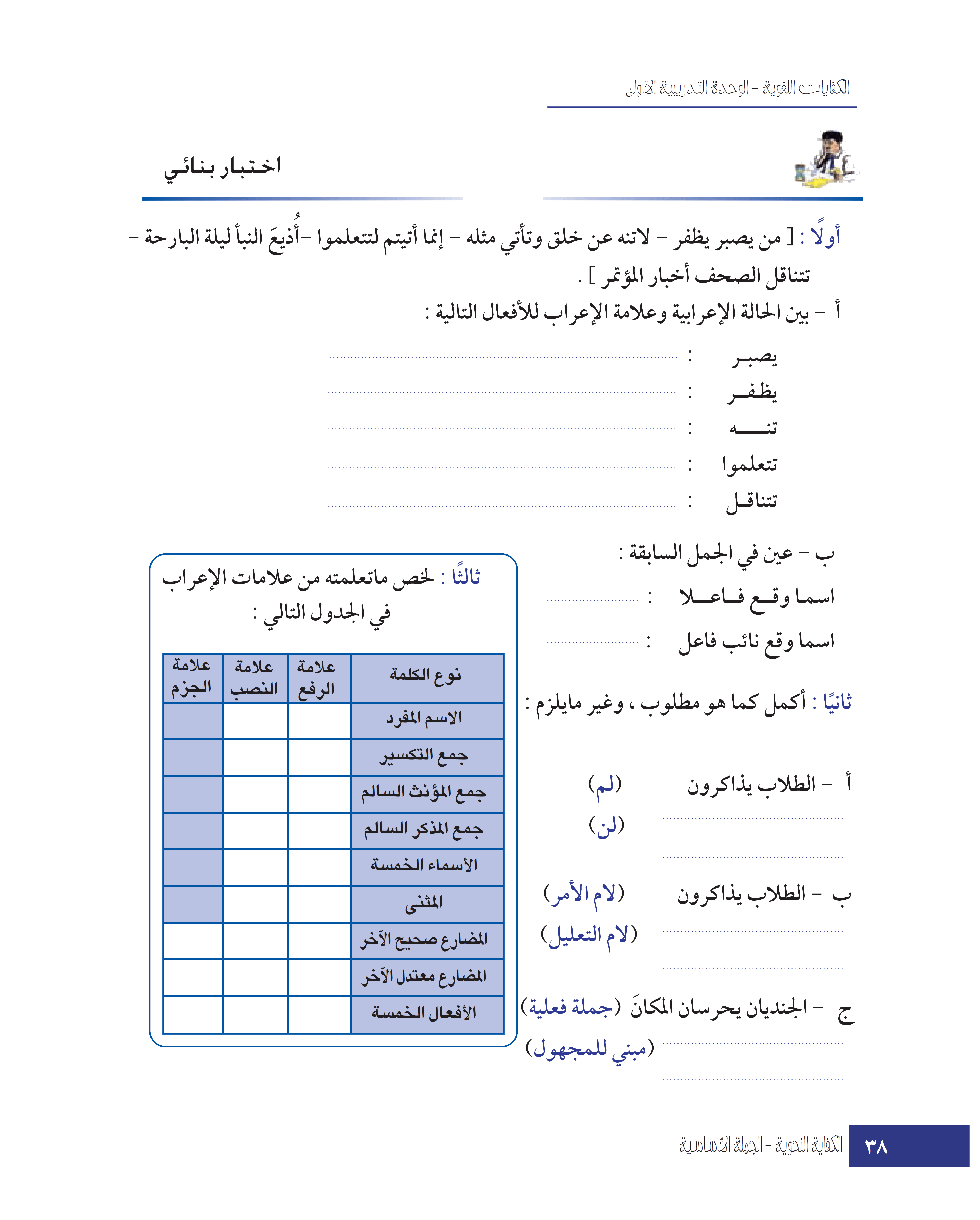 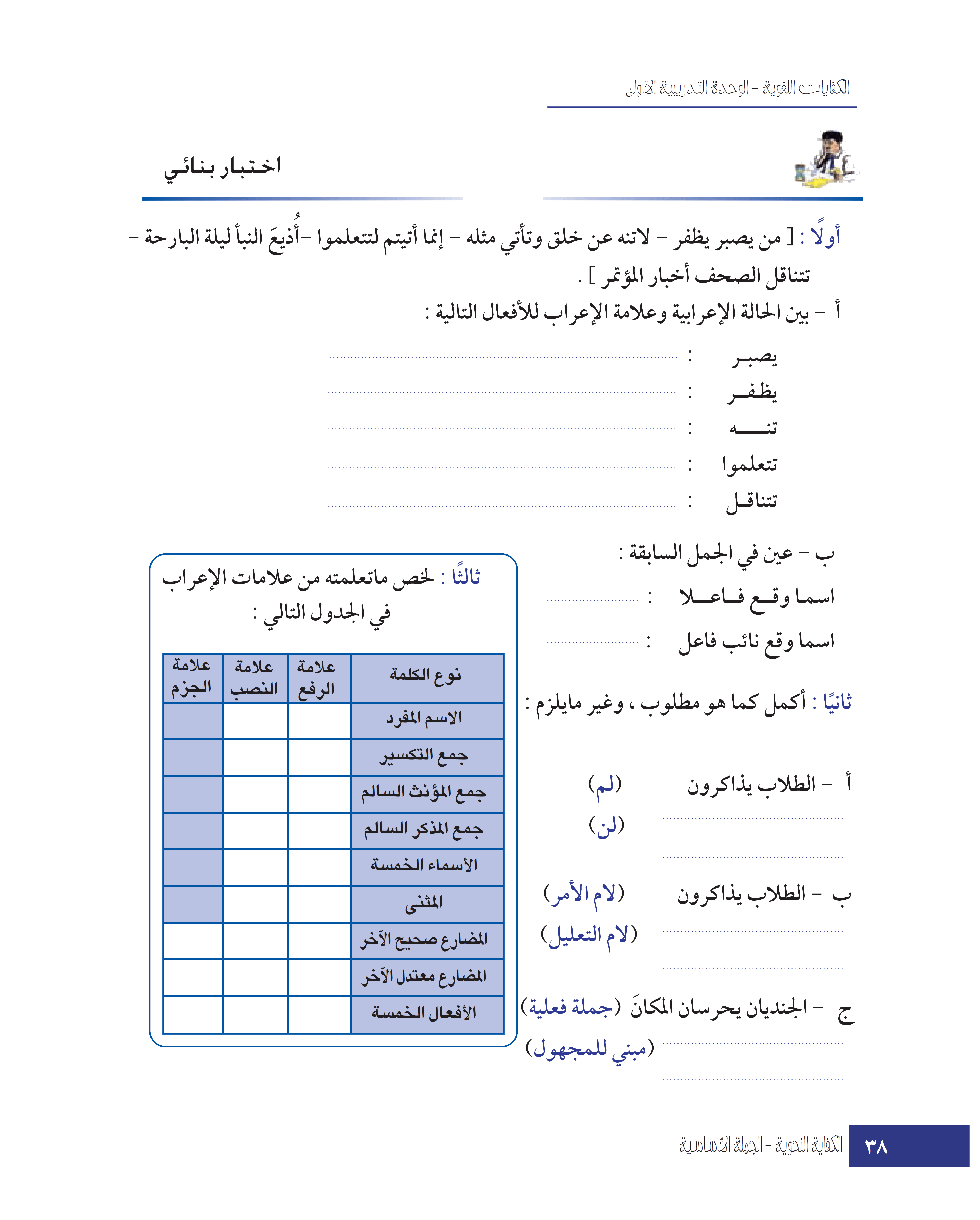 مجزوم لأنه فعل الشرط وعلامة جزمه السكون.
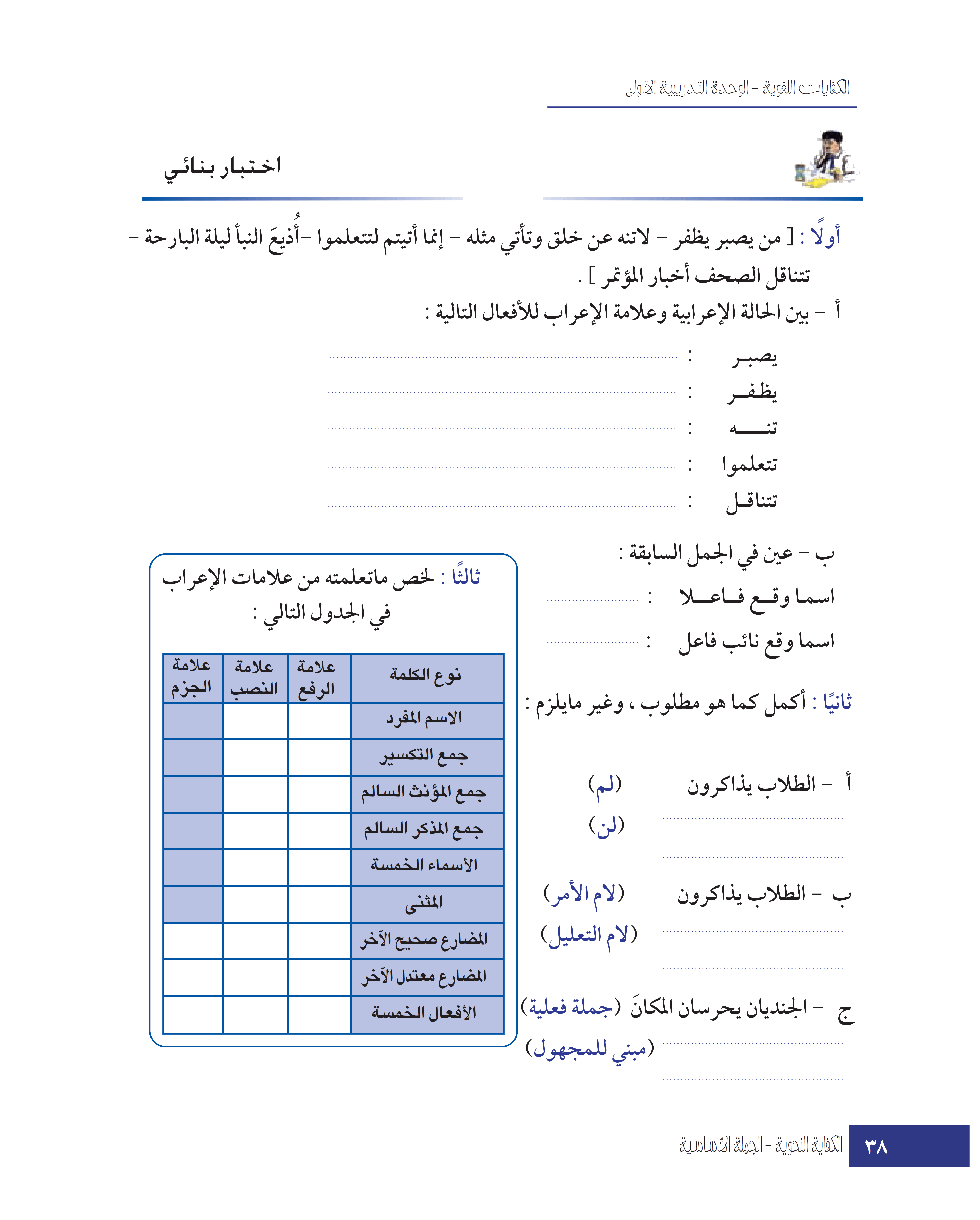 مجزوم لأنه جواب الشرط وعلامة جزمه السكون.
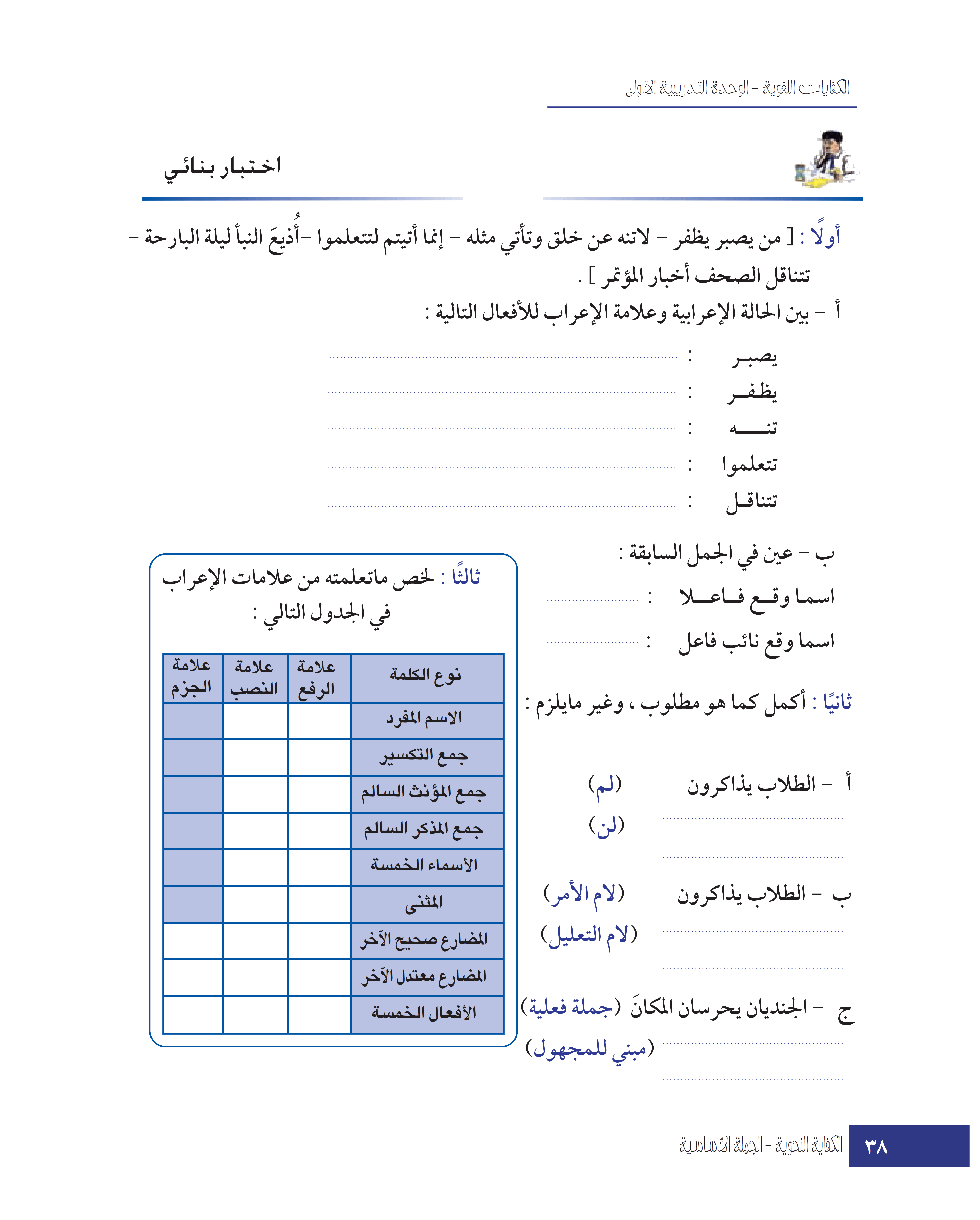 مجزوم بلا الناهية وعلامة جزمه حذف حرف العلة.
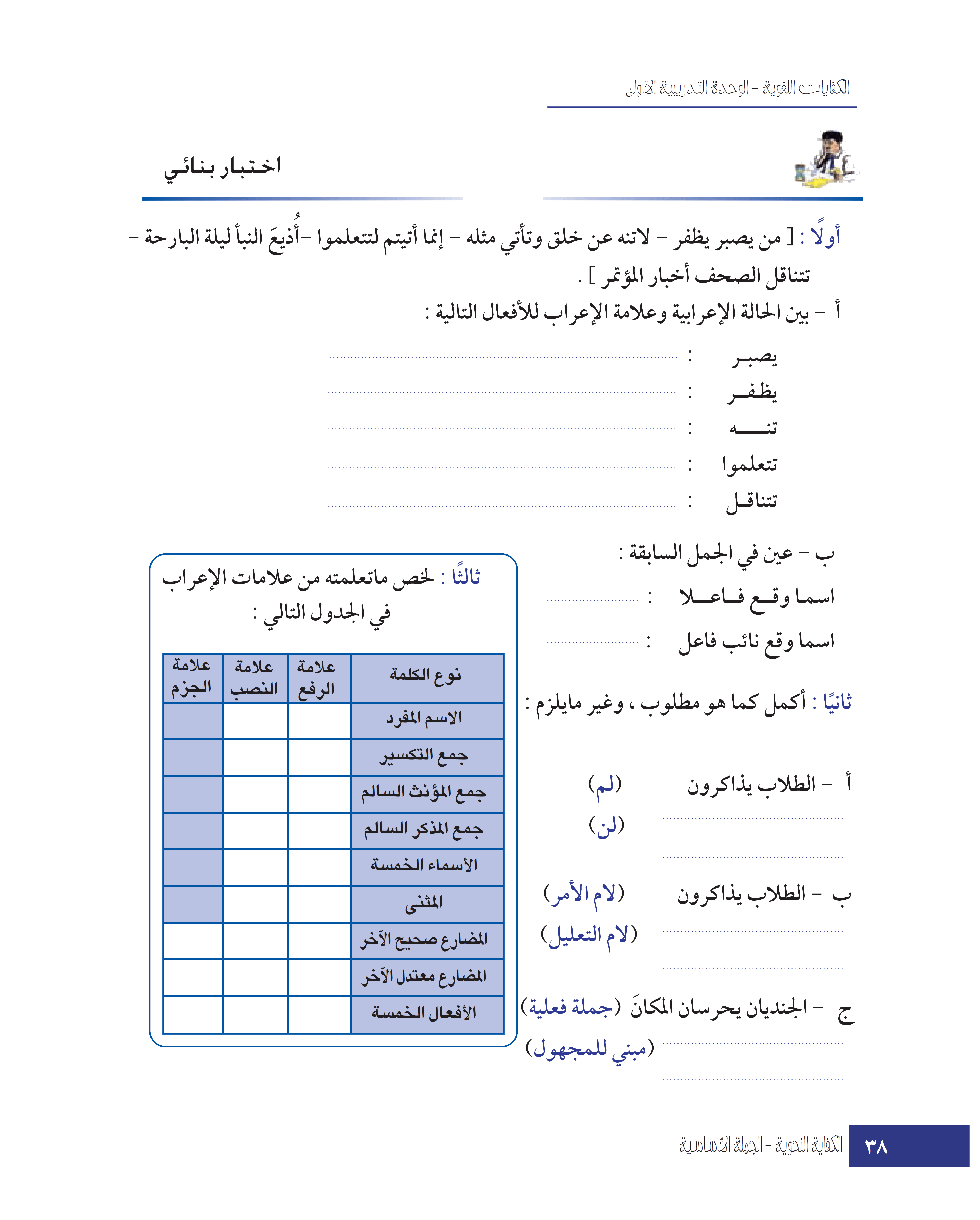 منصوب بلام التعليل وعلامة نصبه حذف النون .
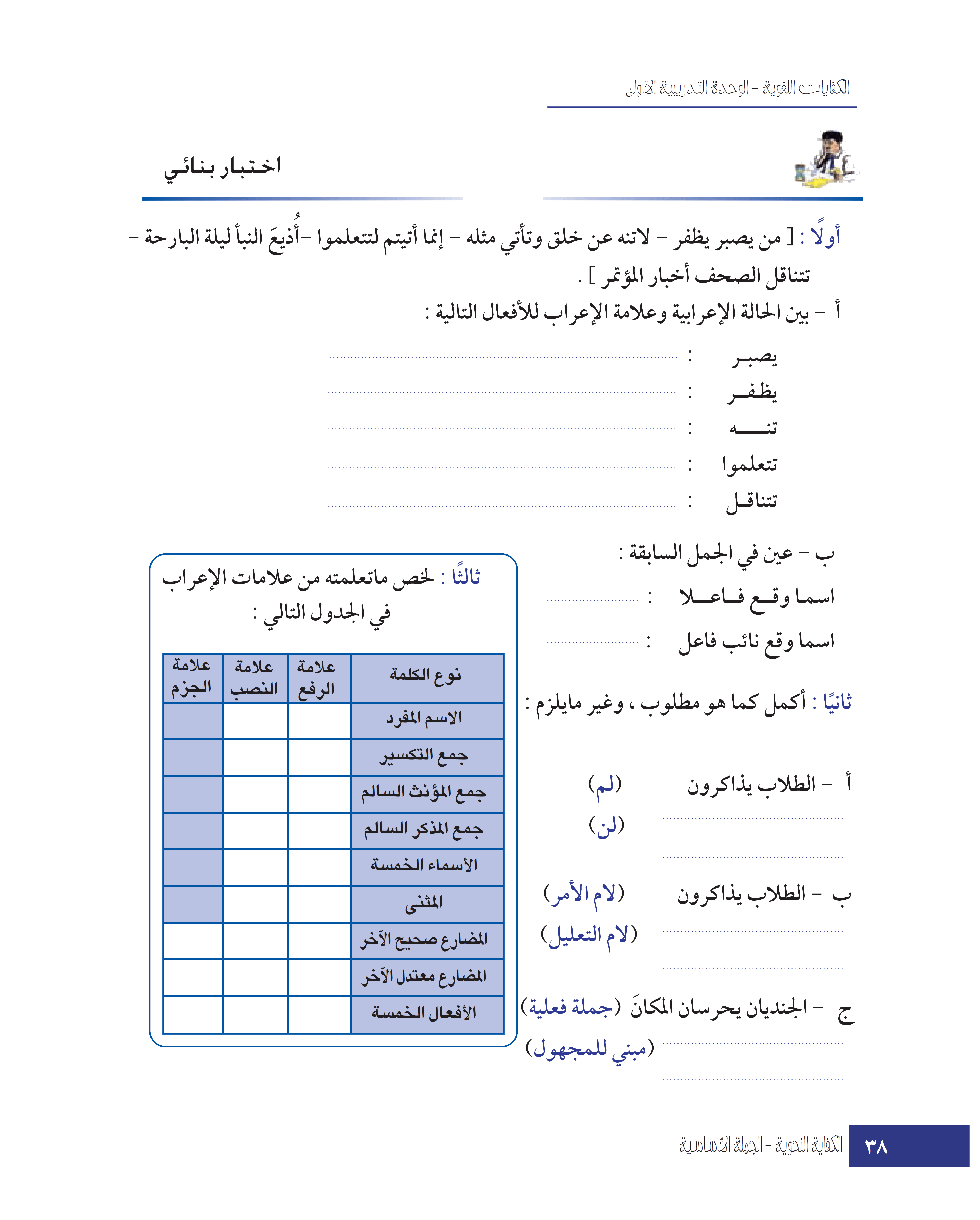 مرفوعة وعلامة رفعه الضمة الظاهرة .
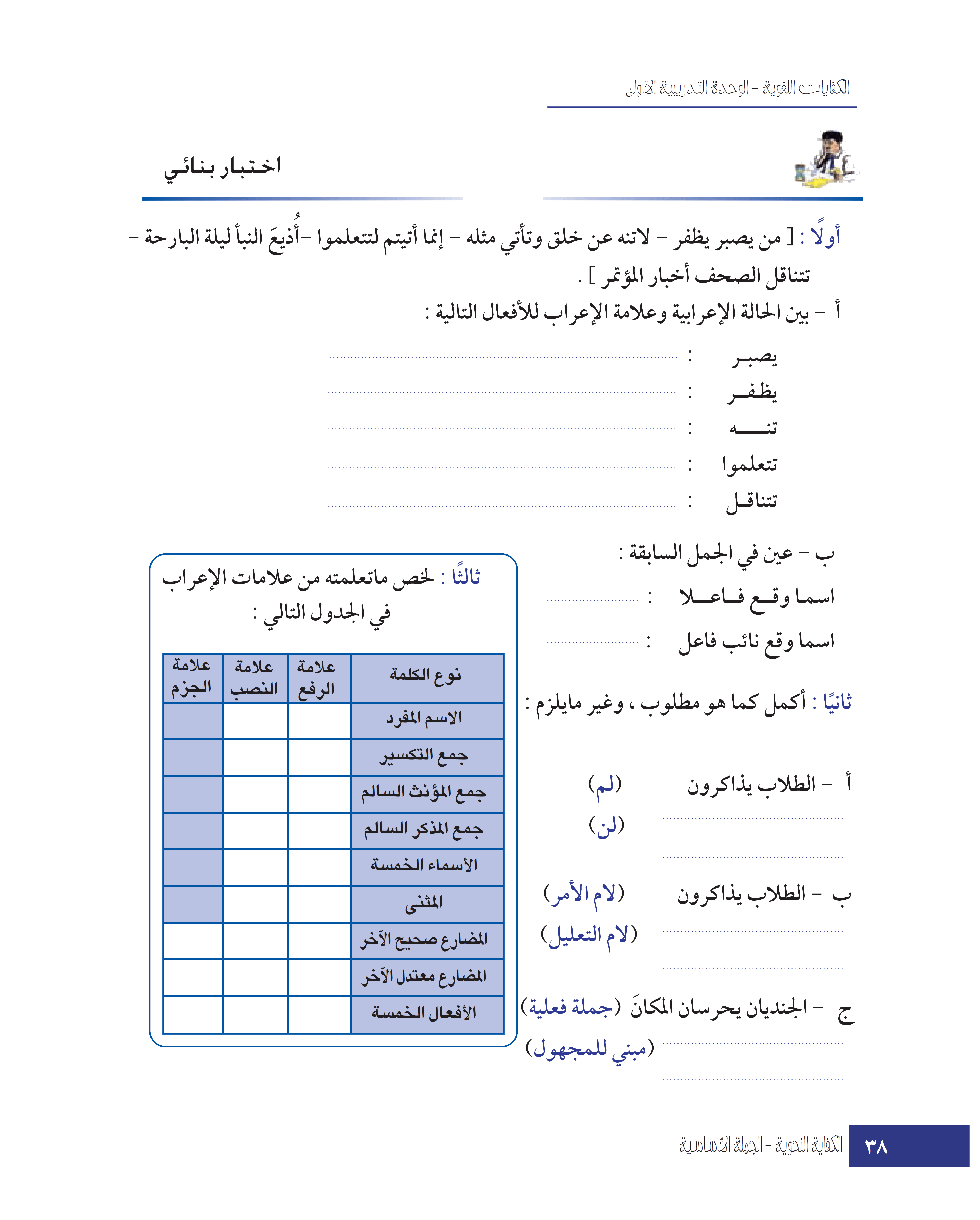 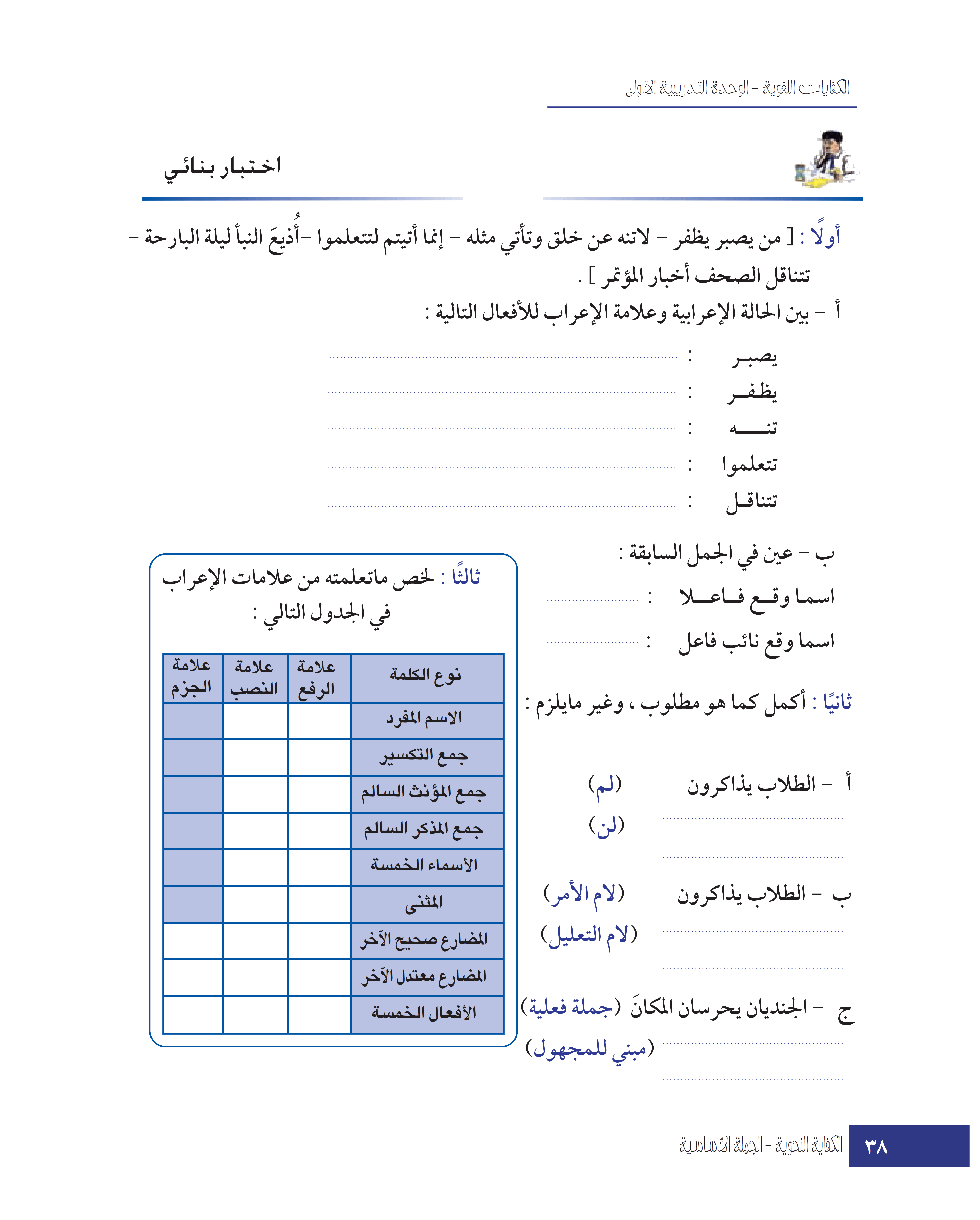 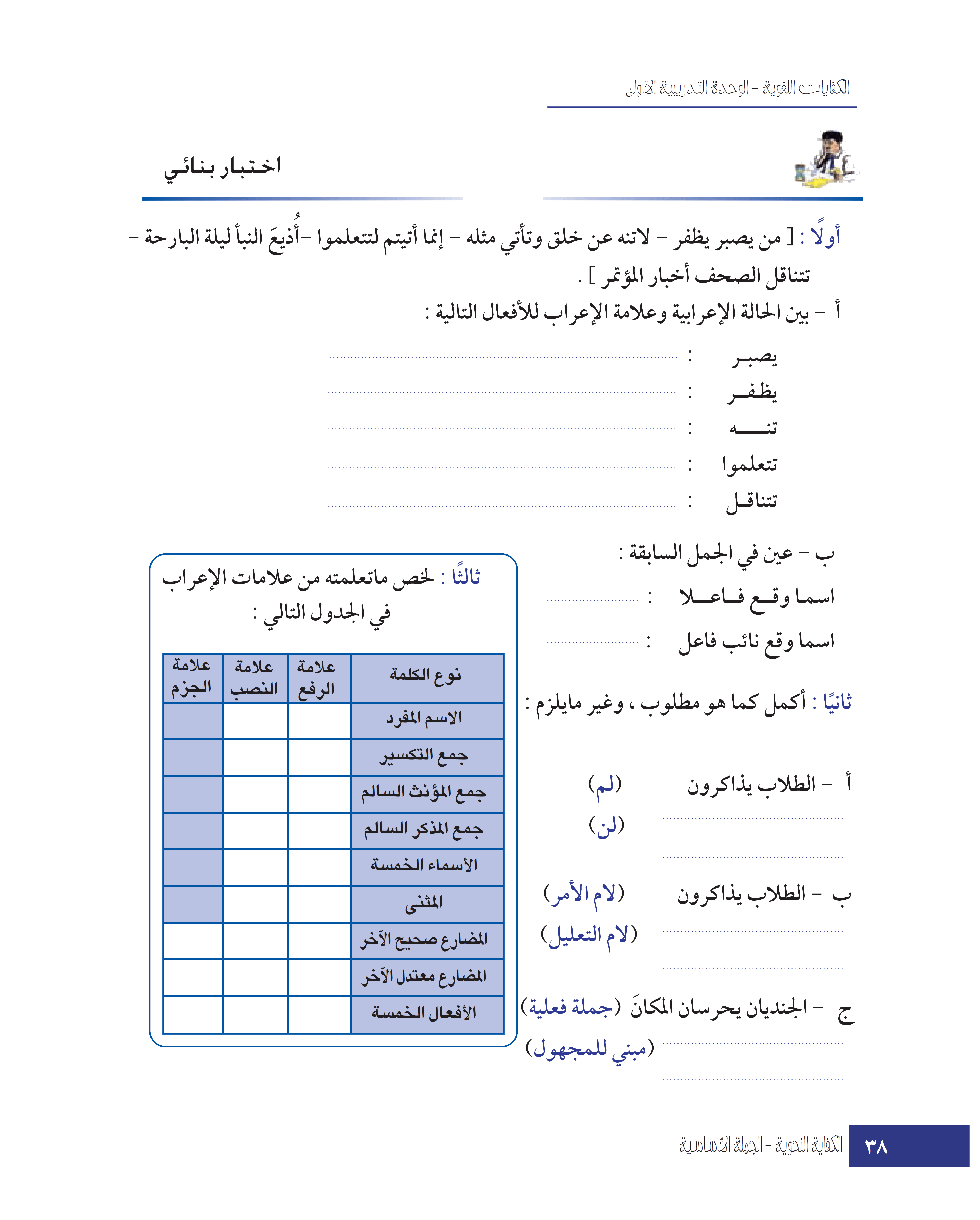 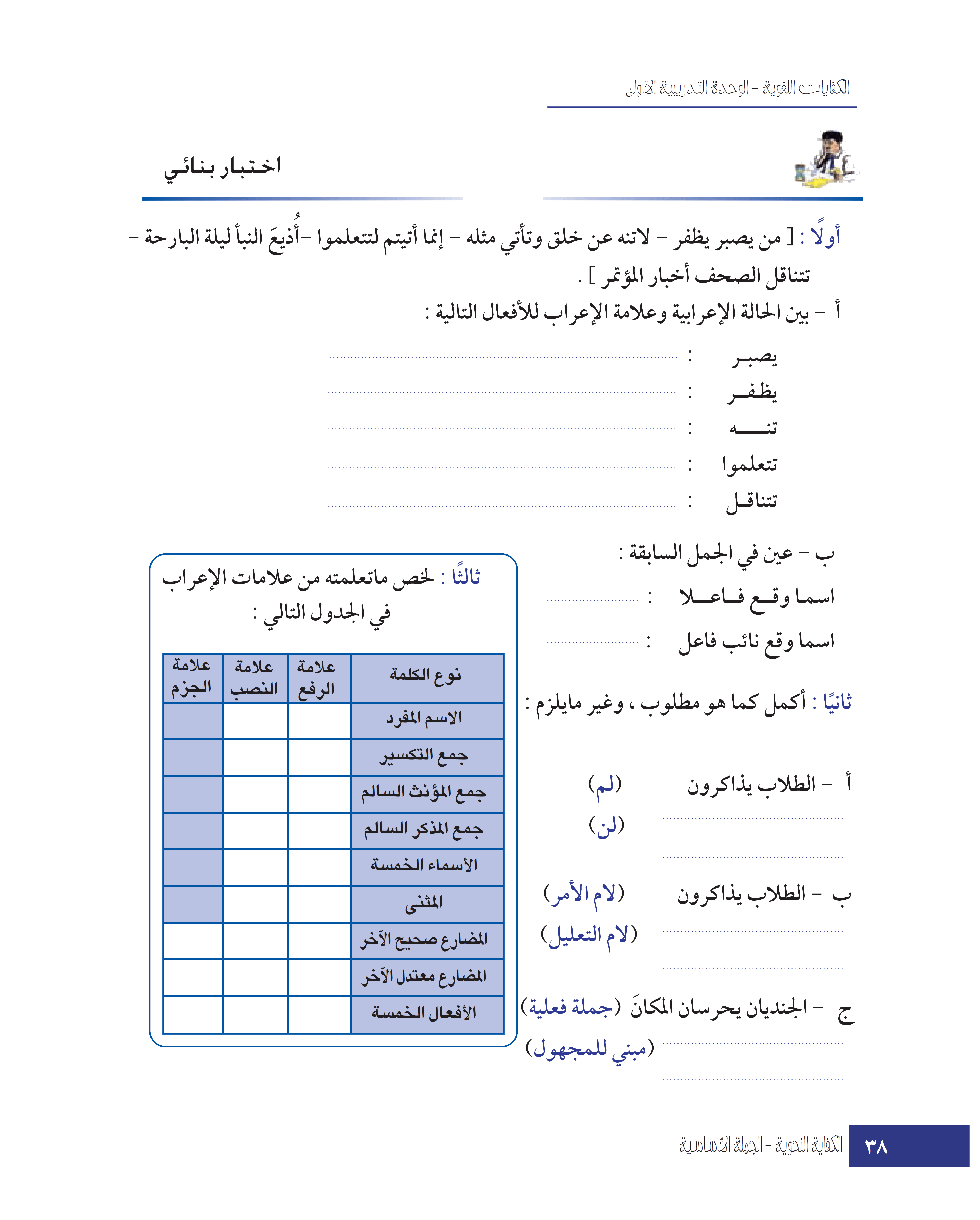 الصحف .
الـنــــبأ .
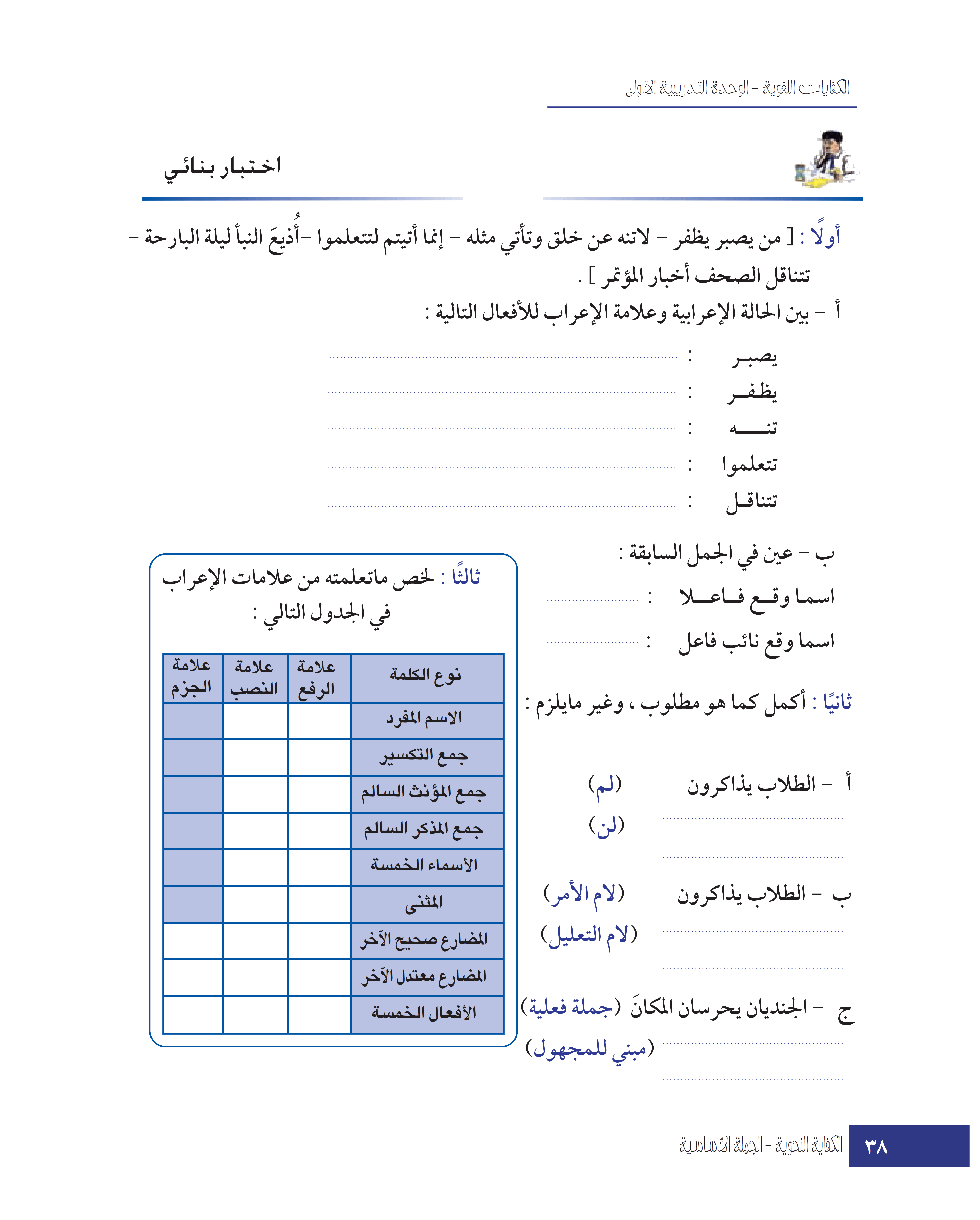 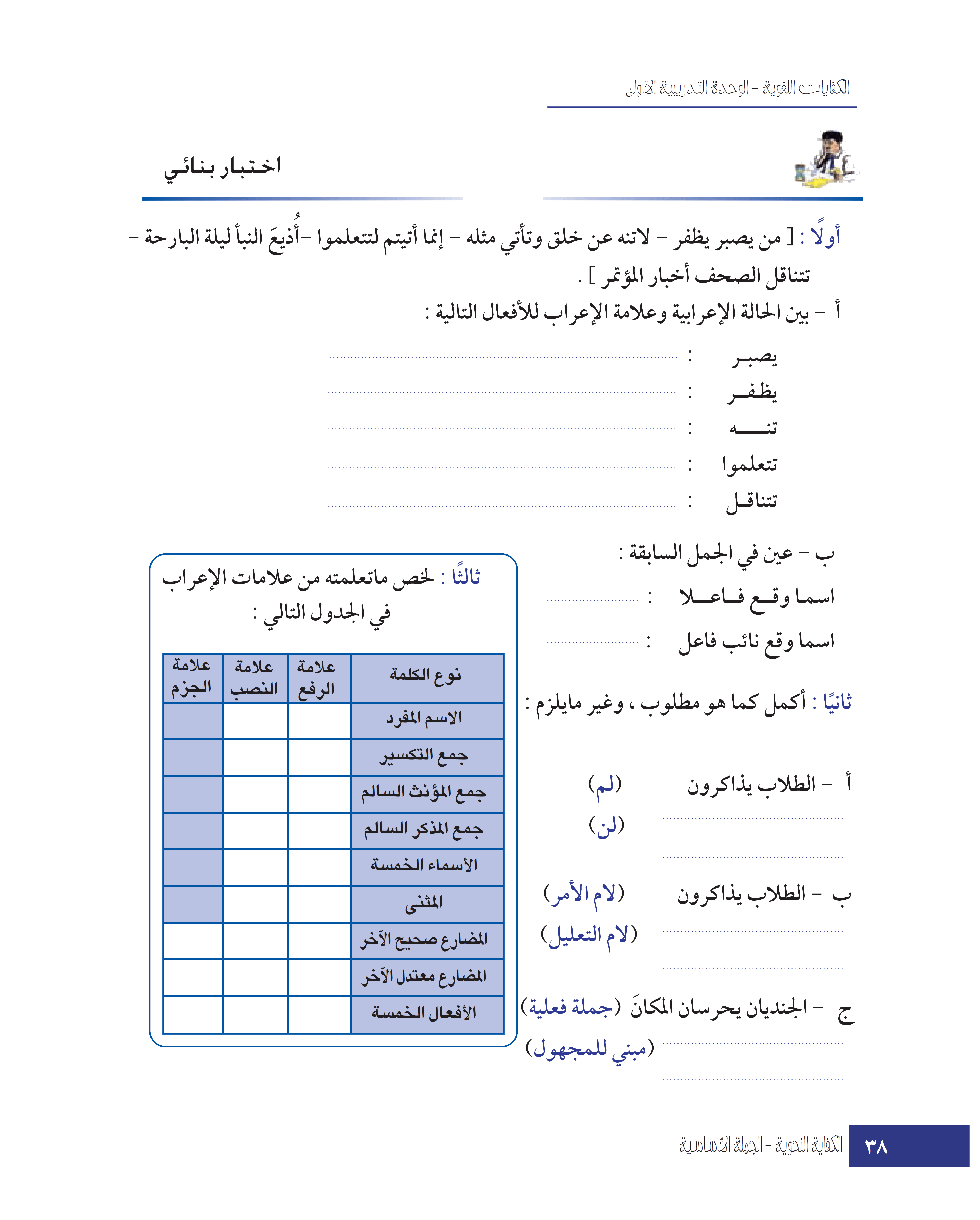 الضمة
الفتحة
الضمة
الفتحة
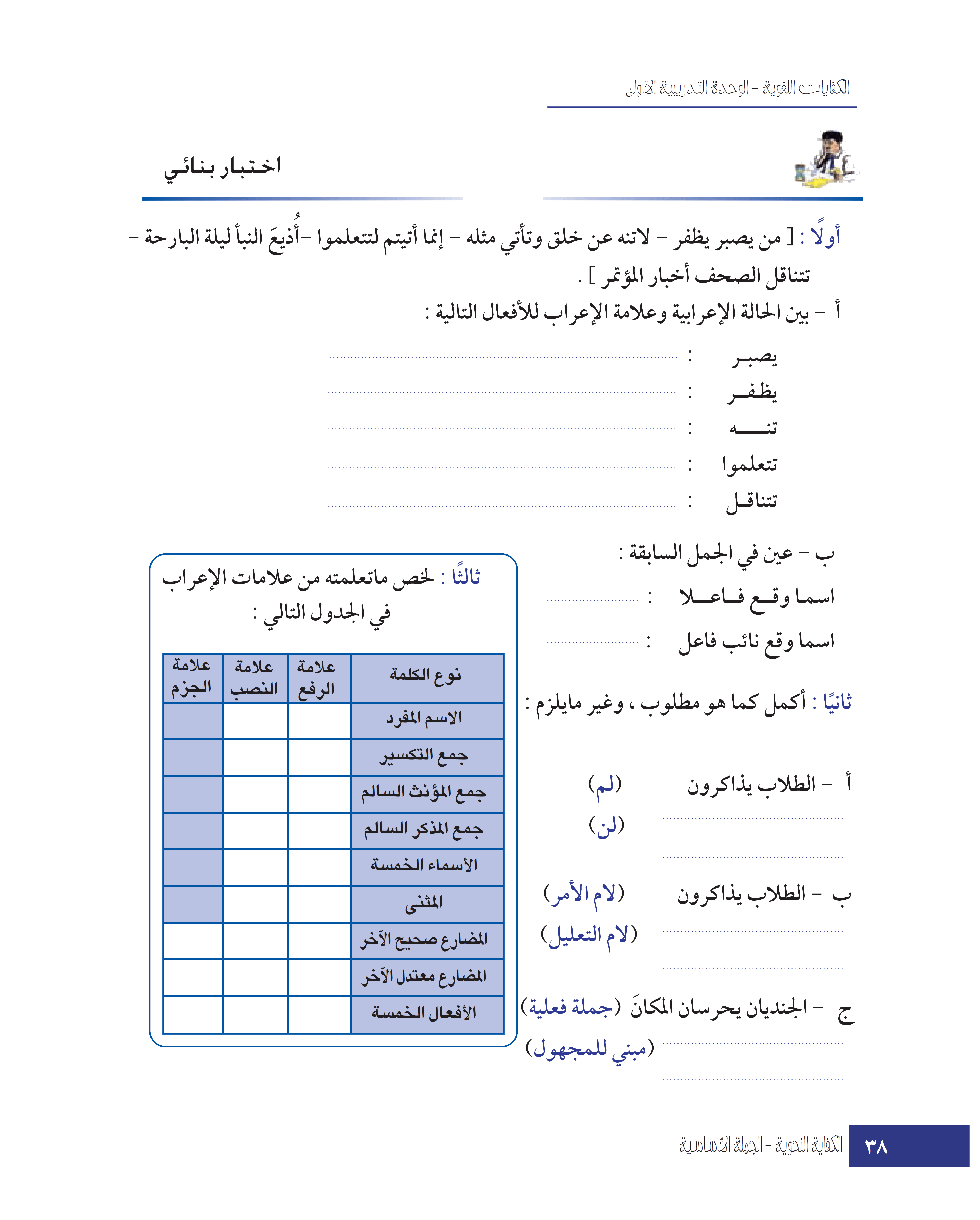 الضمة
الكسرة
الطلاب لم يذاكروا دروسهم
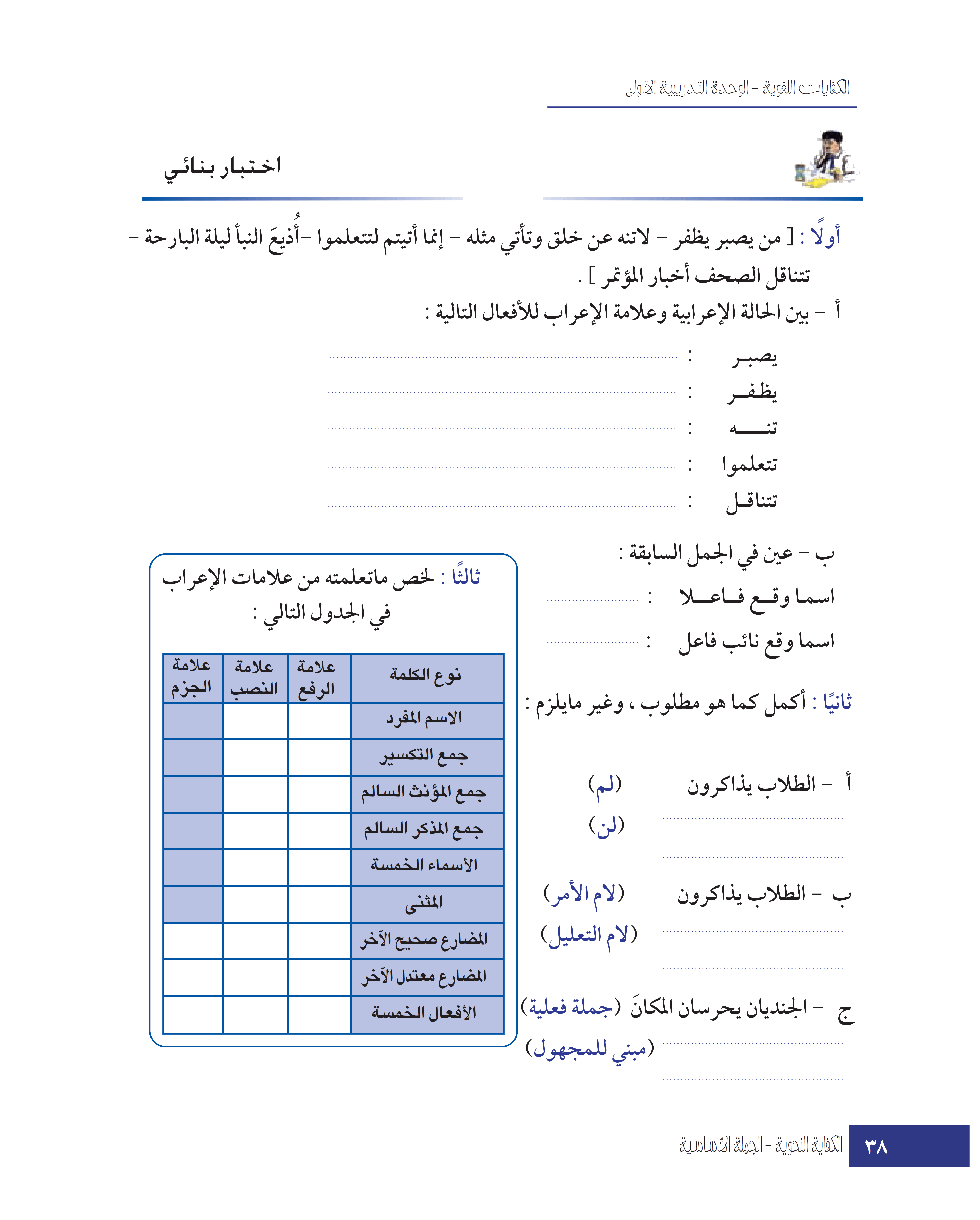 الواو
الياء
الطلاب لن يذاكروا دروسهم
الواو
الألف
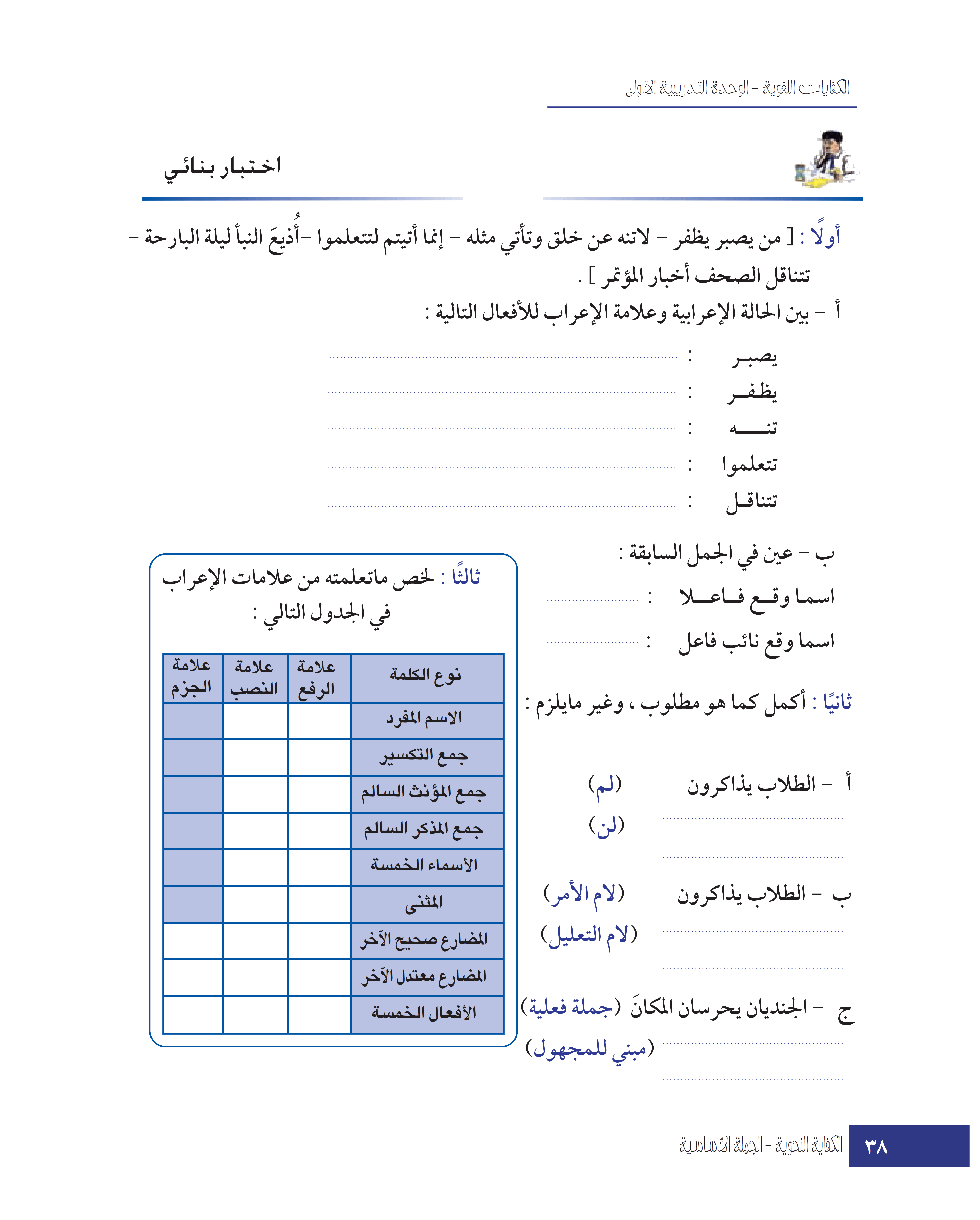 الألف
الياء
لتذاكروا أيها الطلاب .
الألف
السكون
الياء
تعالوا إلى المدرسة أيها الطلاب لتذاكروا دروسكم .
الضمة المقدرة
حذف العلة
الفتحة
ثبوت النون
حذف النون
حذف النون
مادة تعليمية مبرمجة
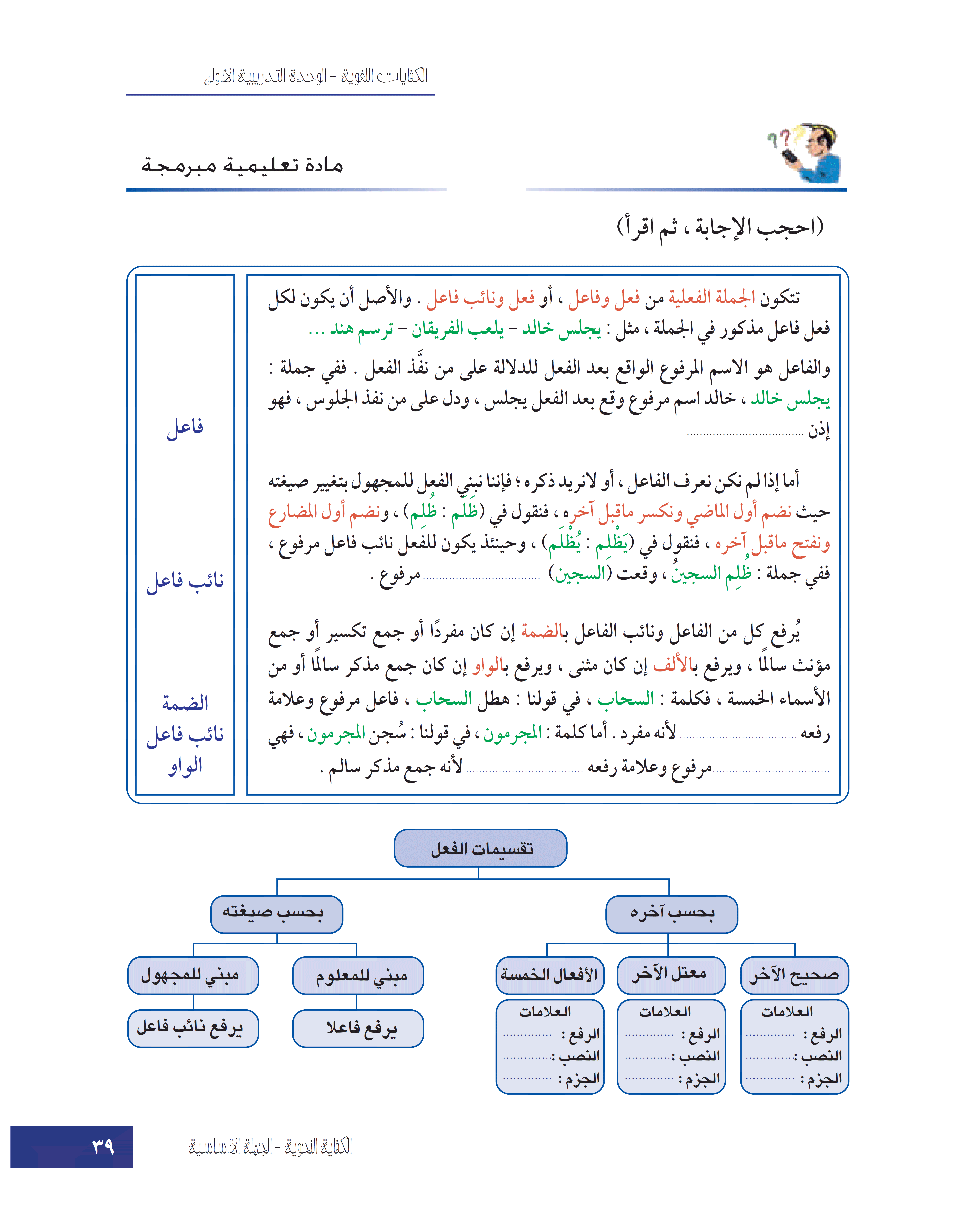 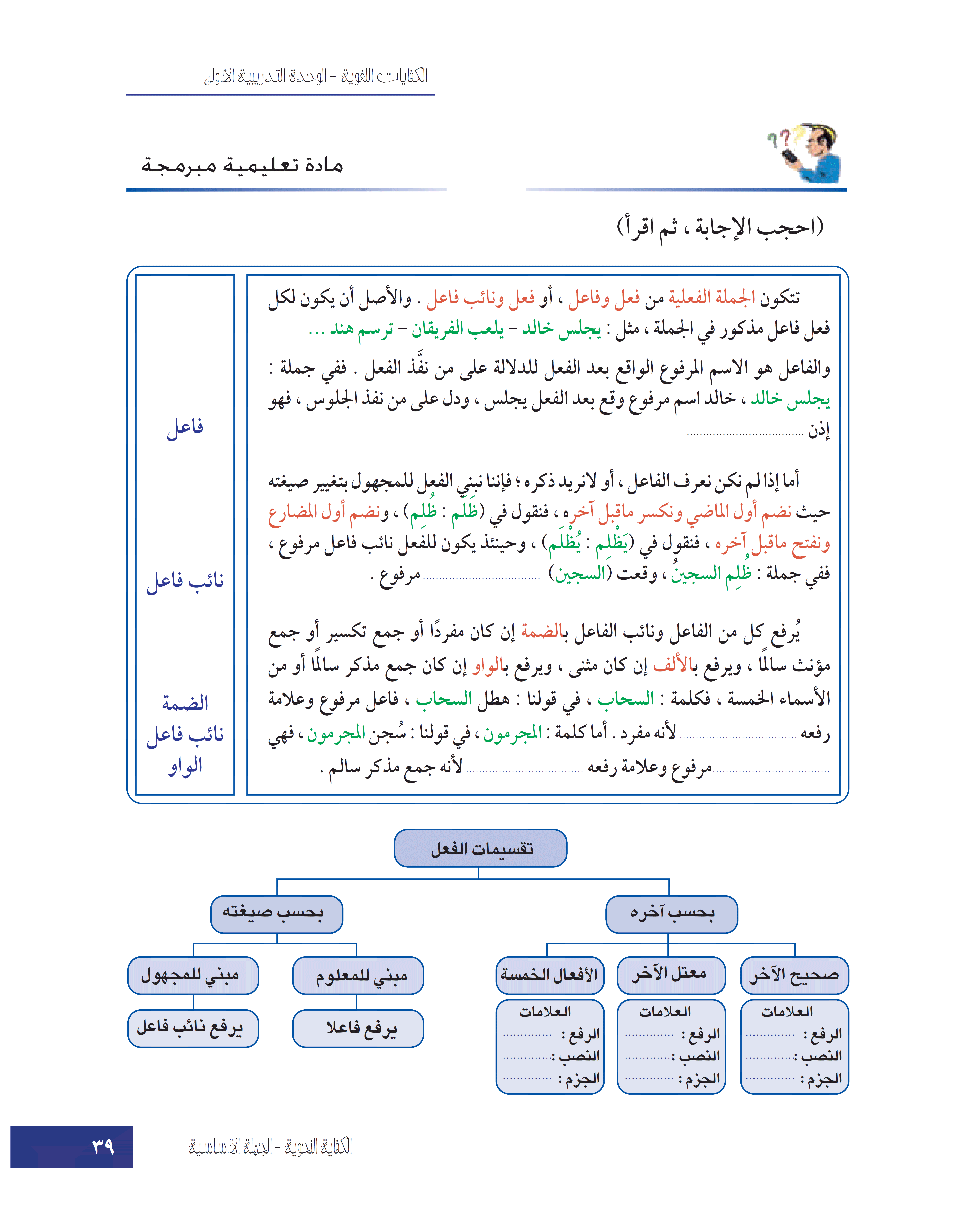 فاعل .
نائب فاعل
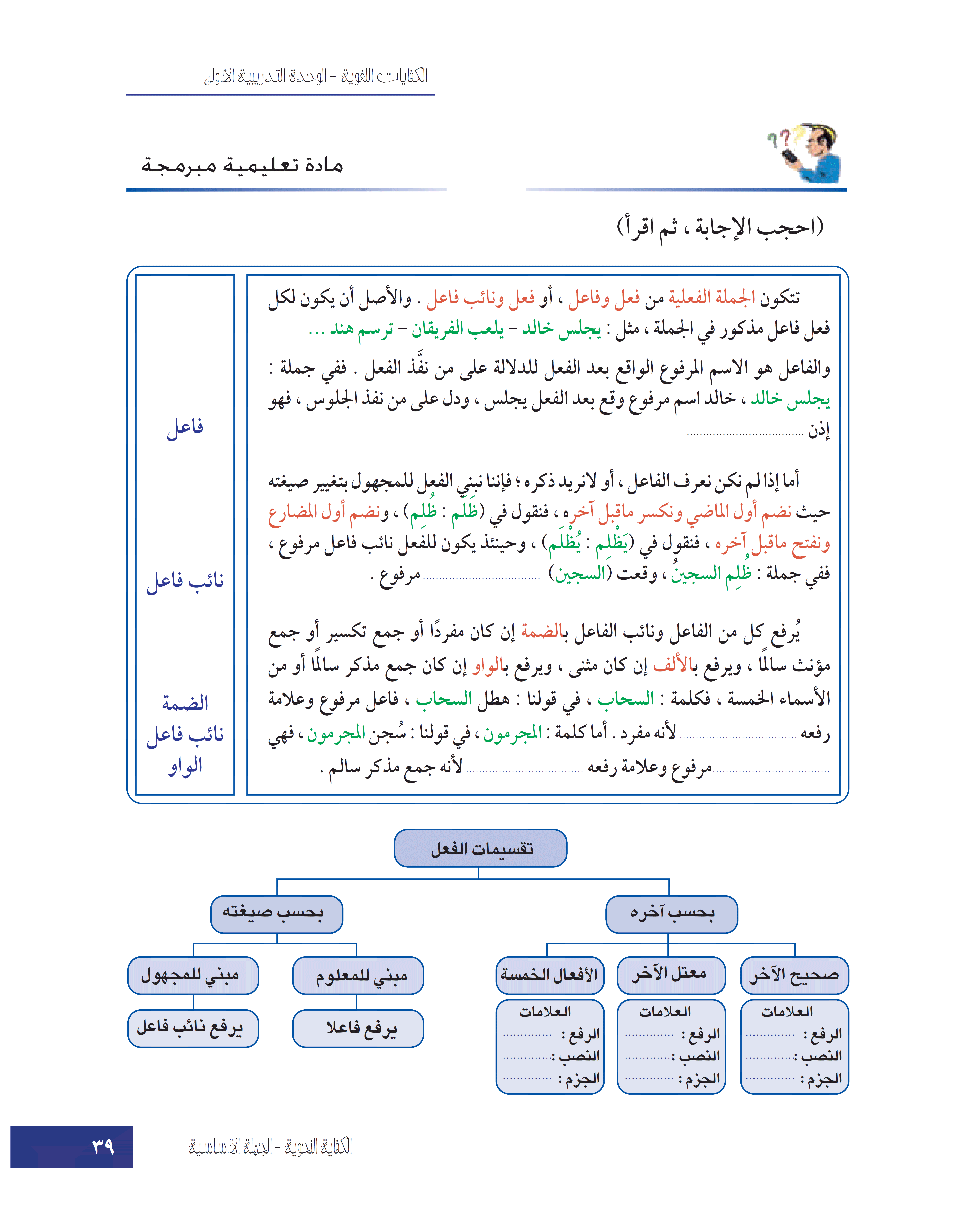 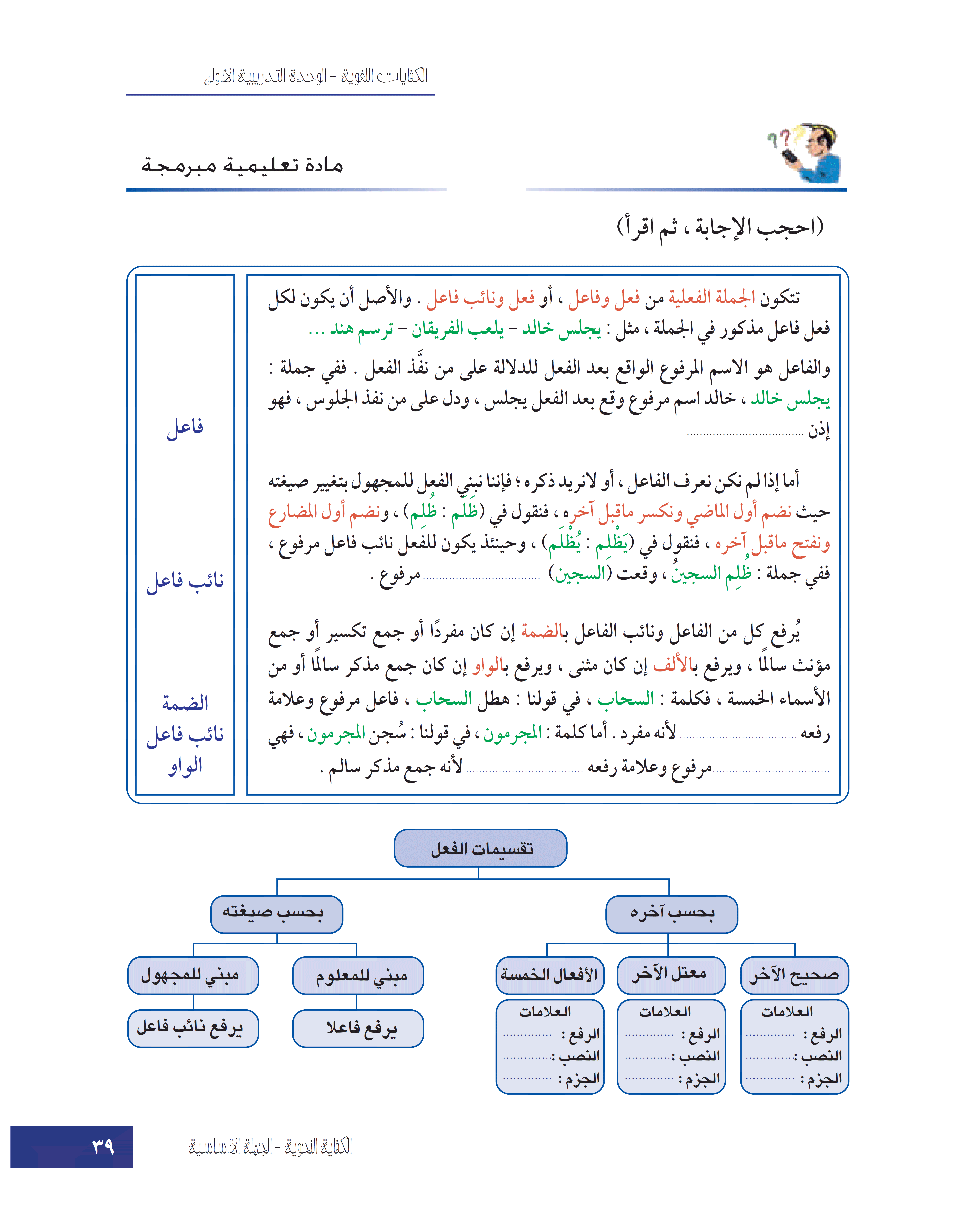 مادة تعليمية مبرمجة
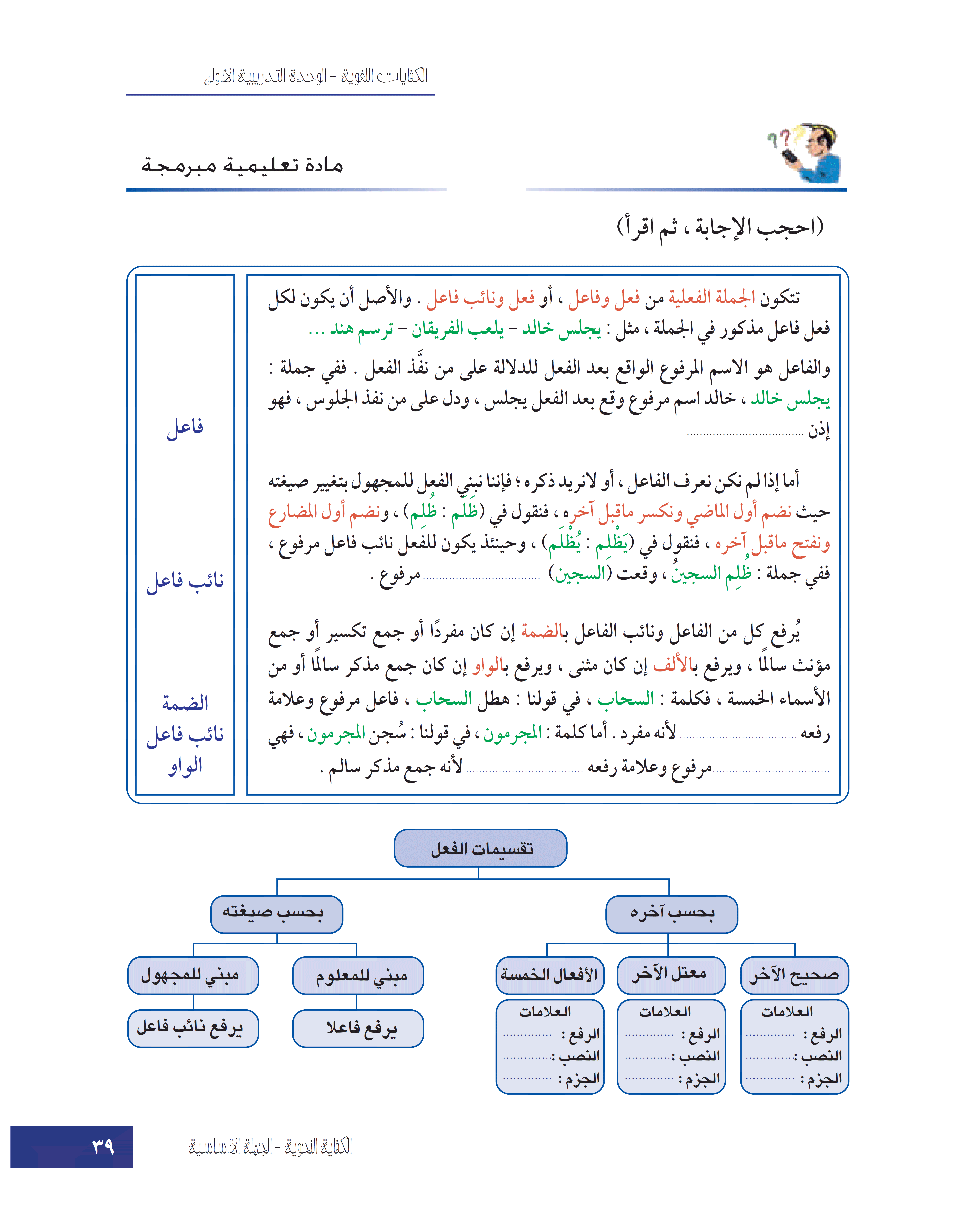 الضمة
الـــواو
نائب فاعل
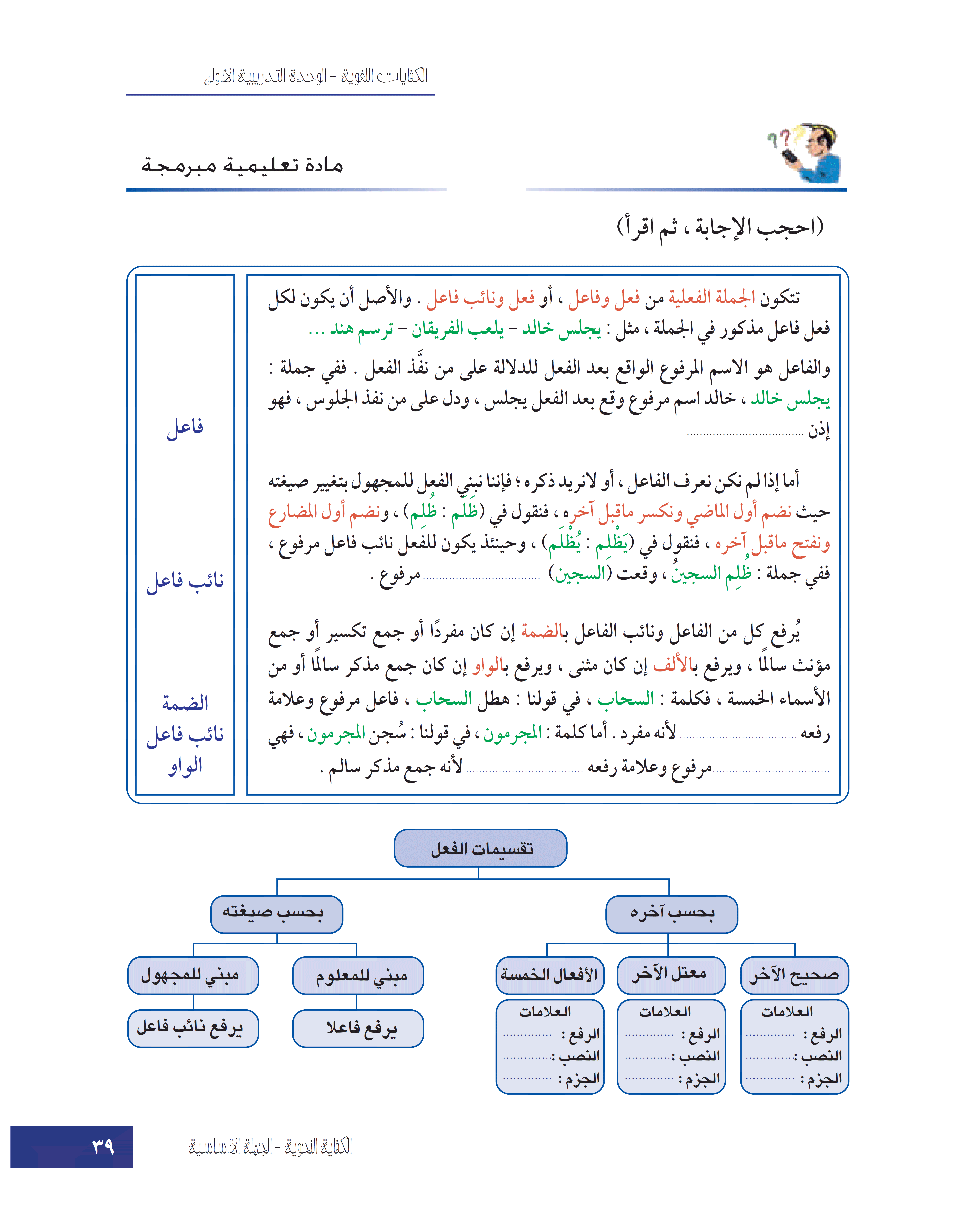 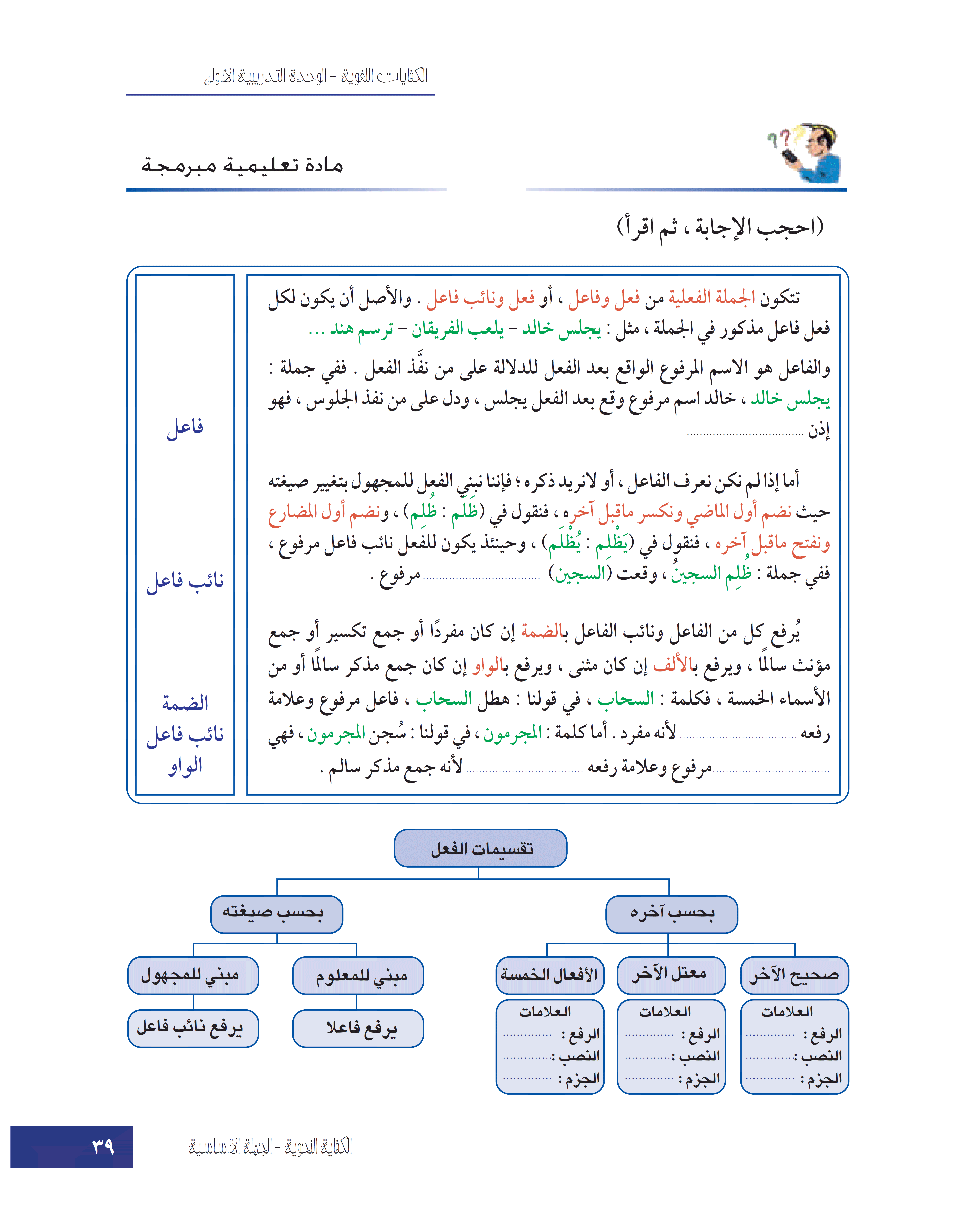 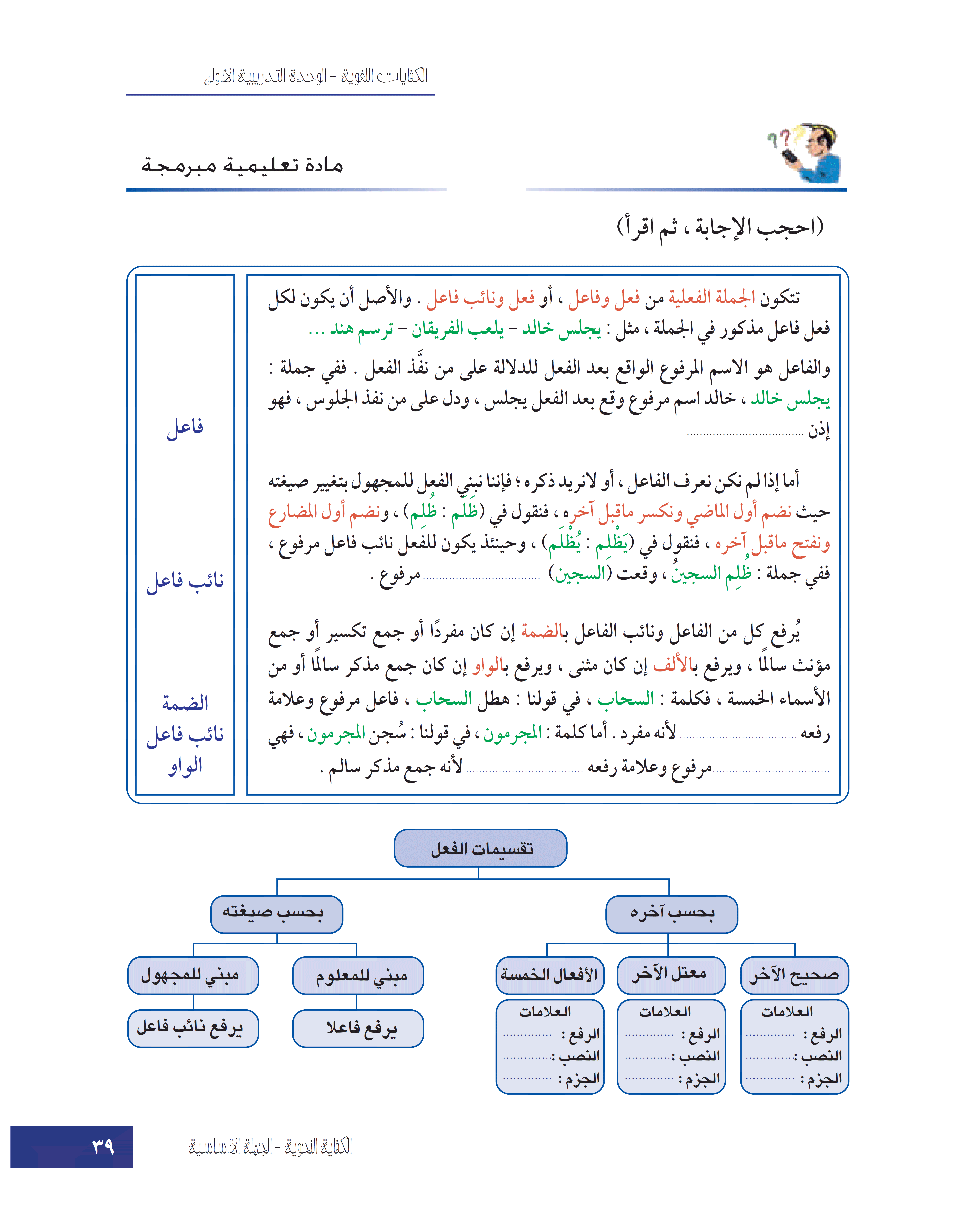 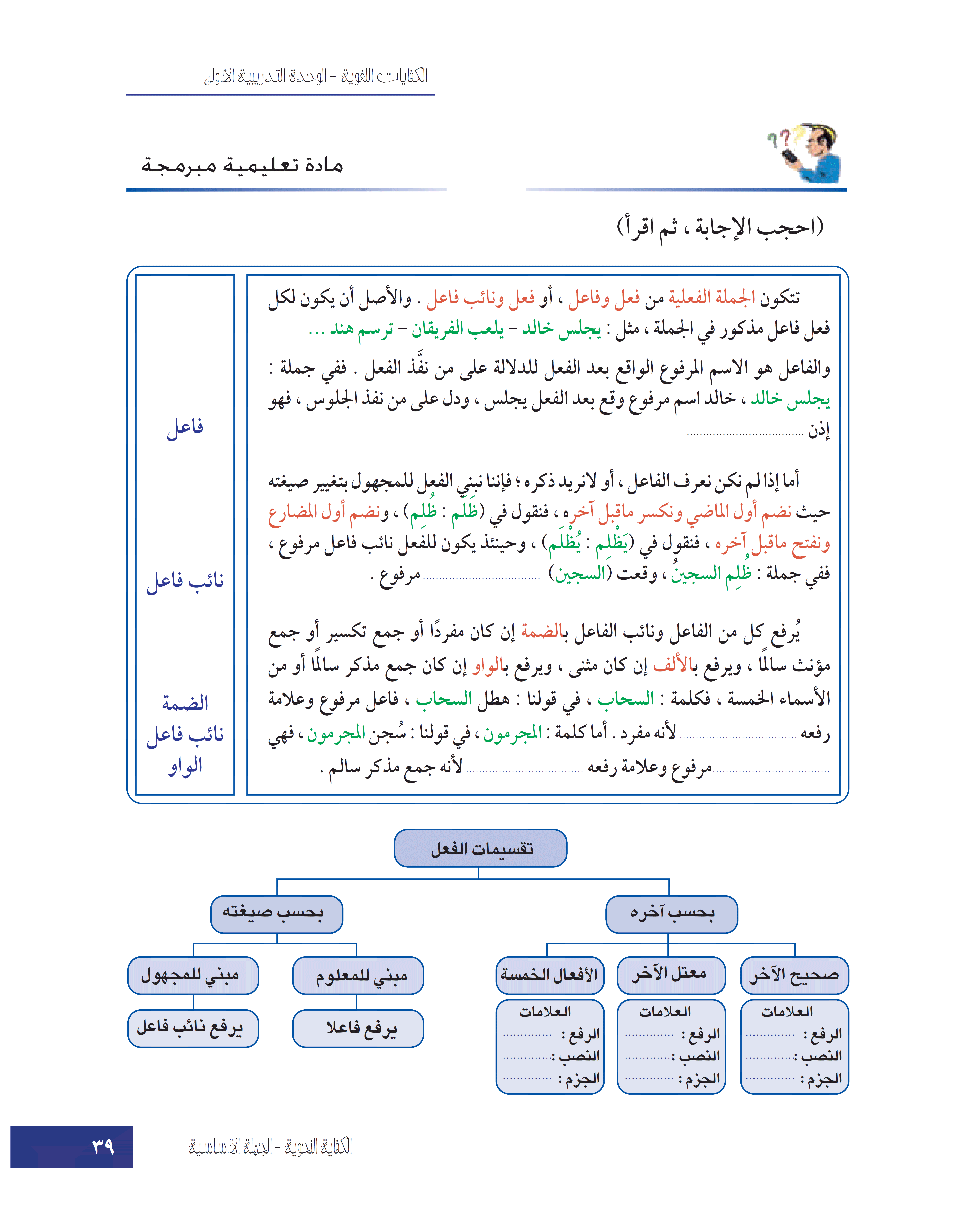 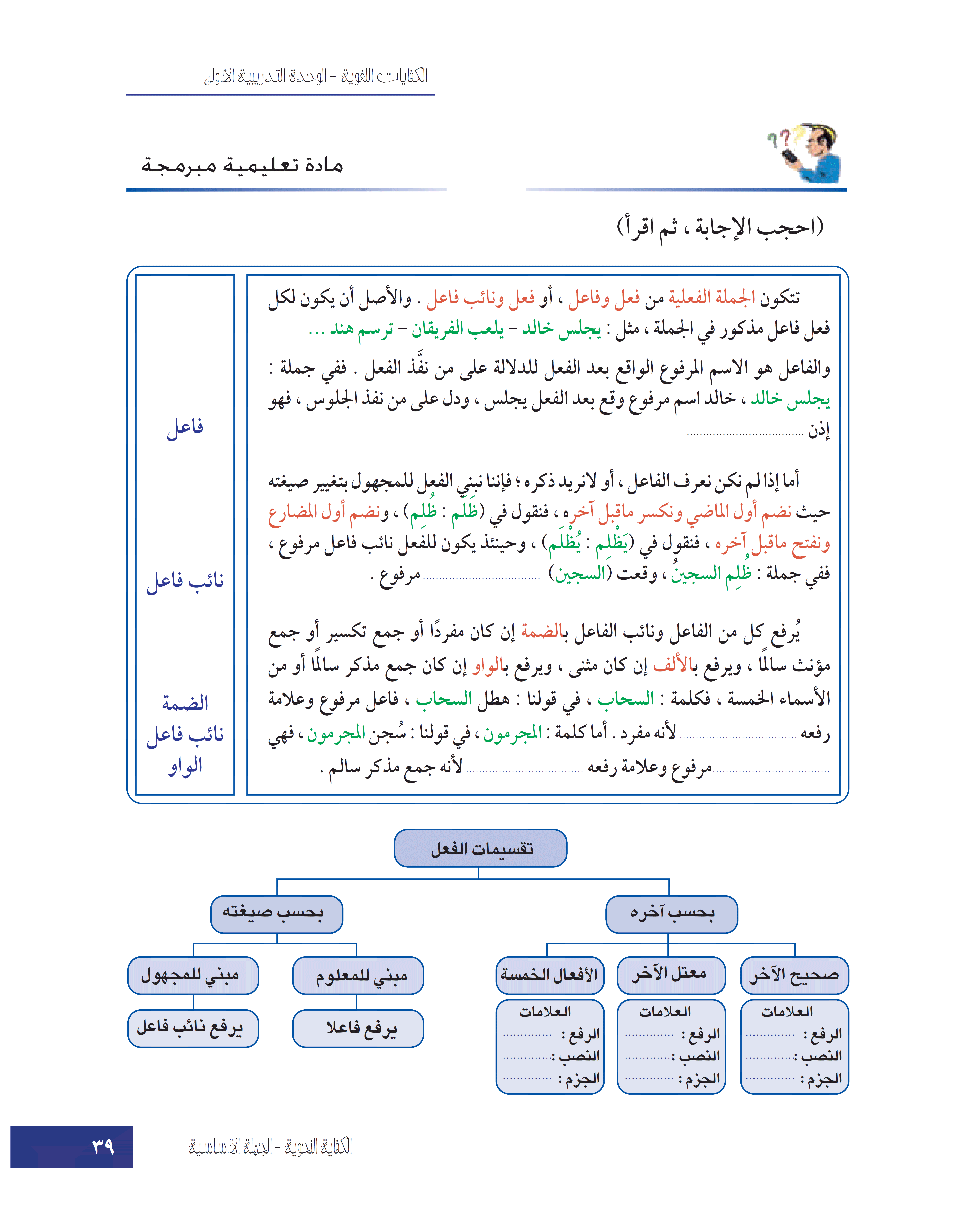 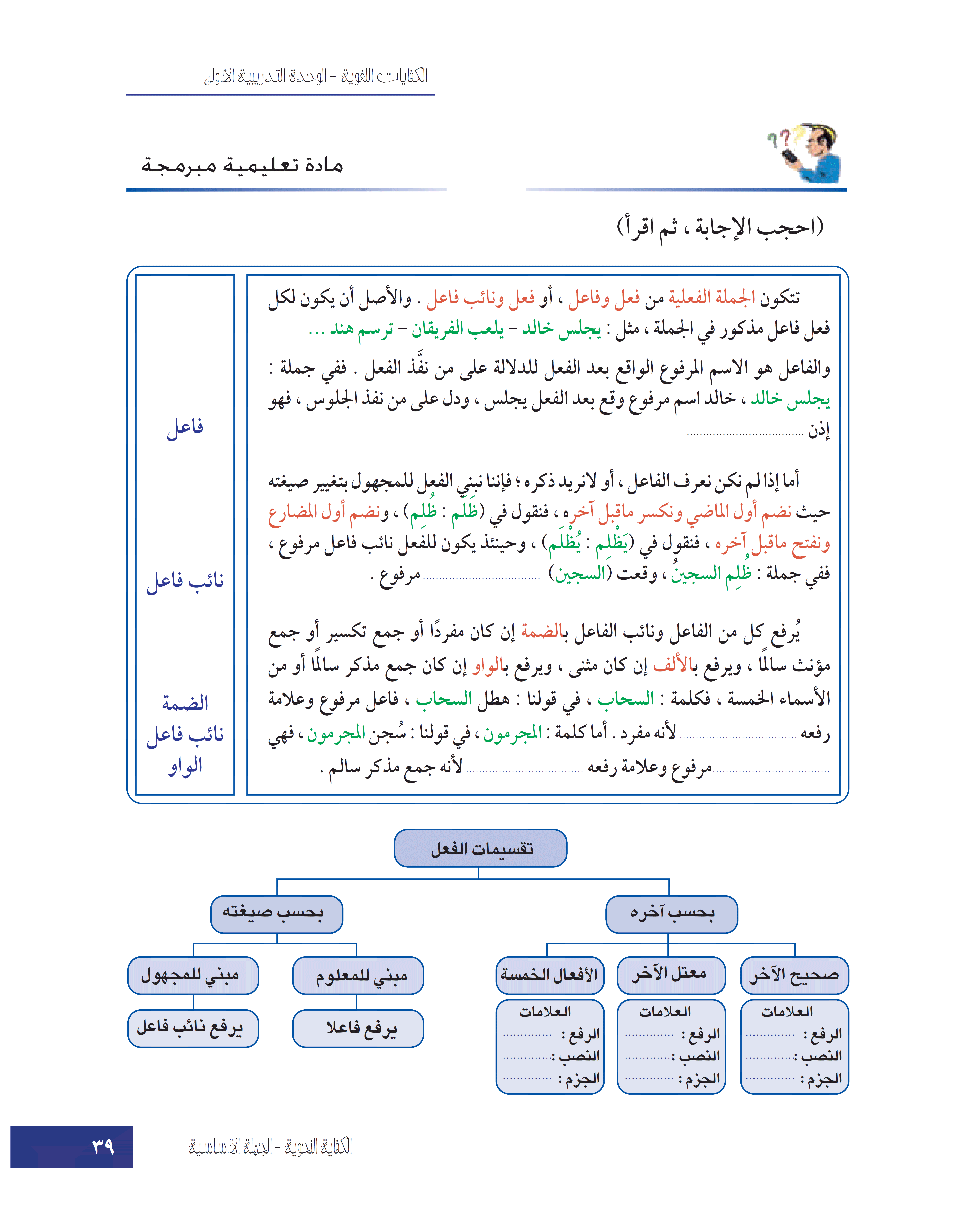 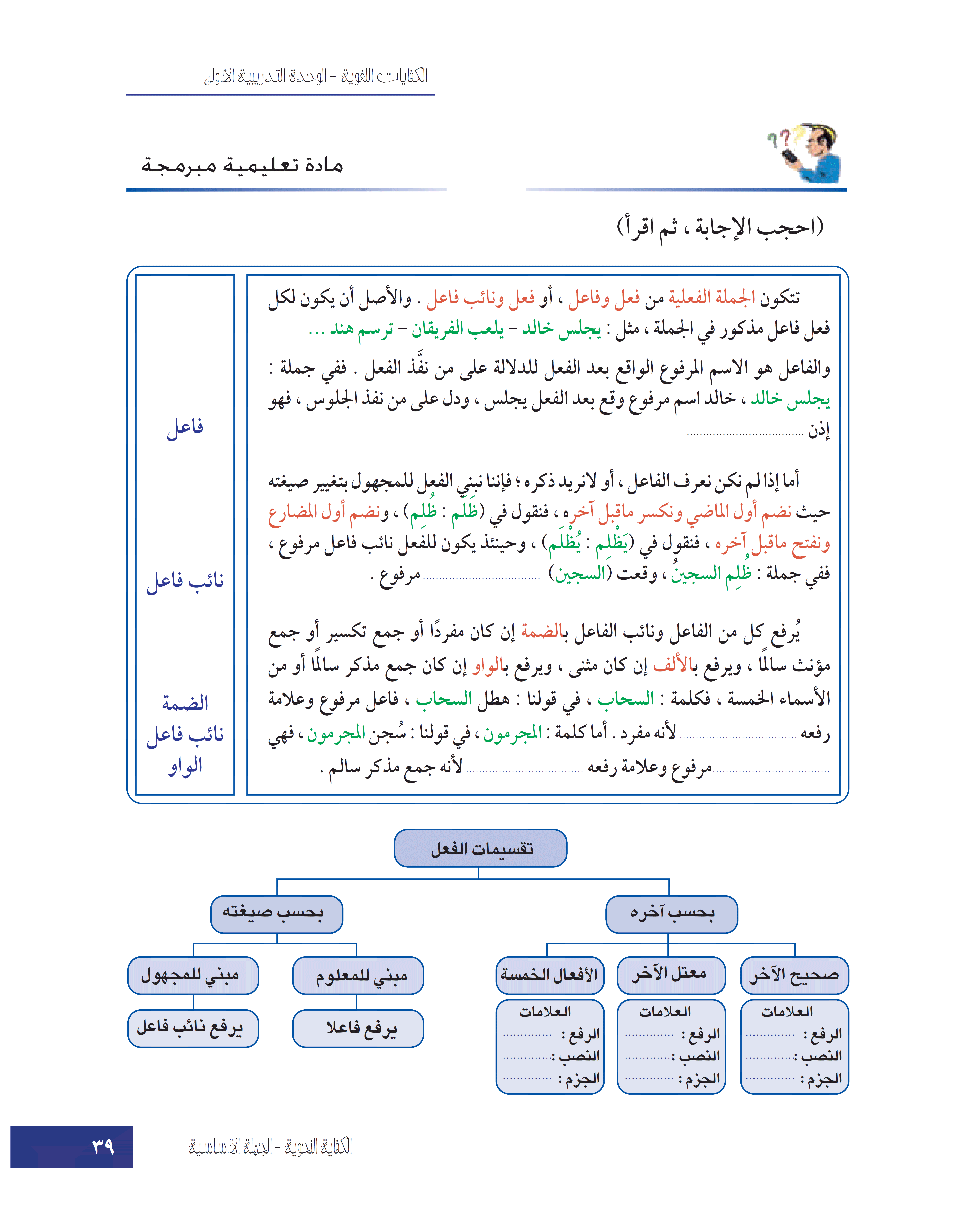 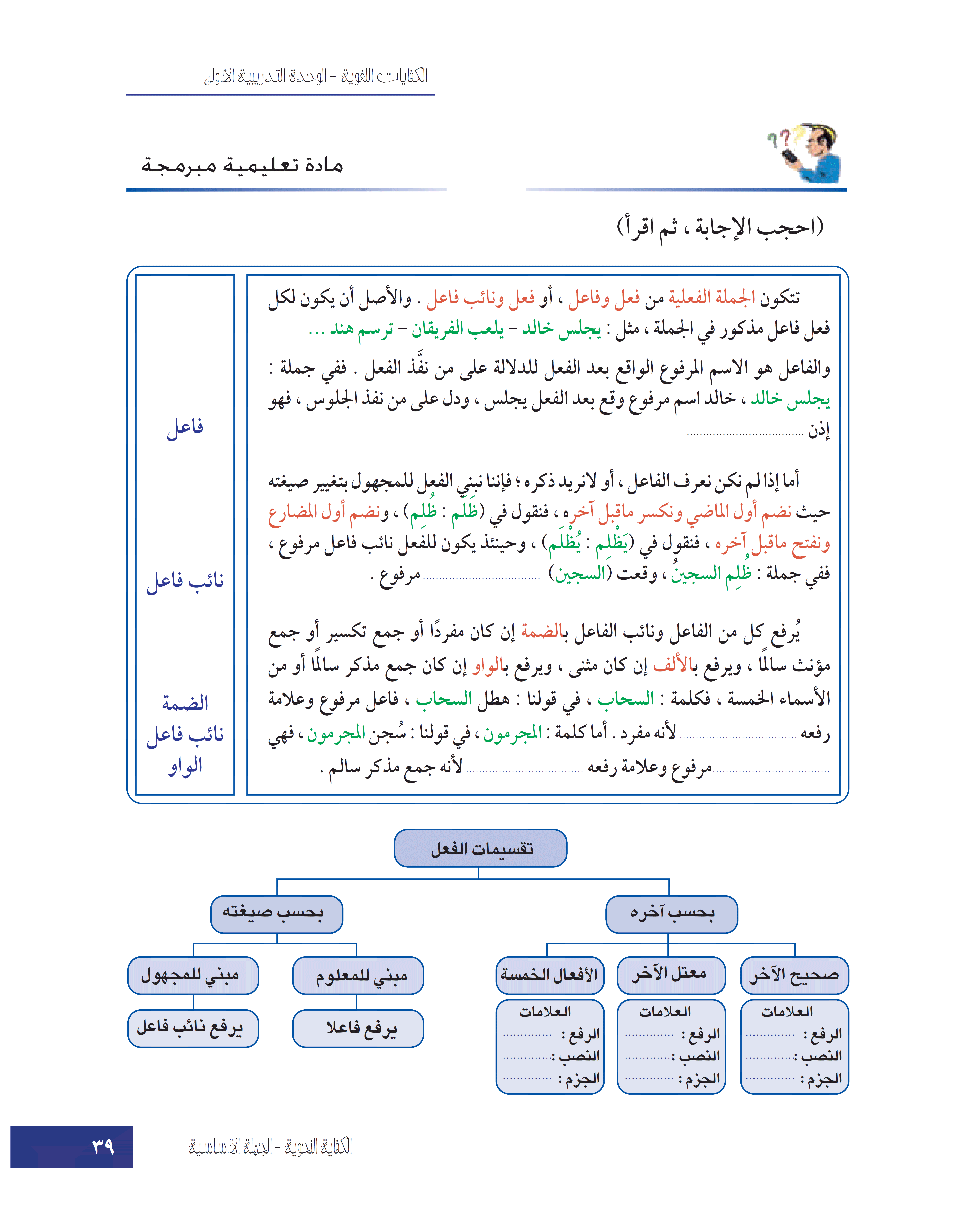 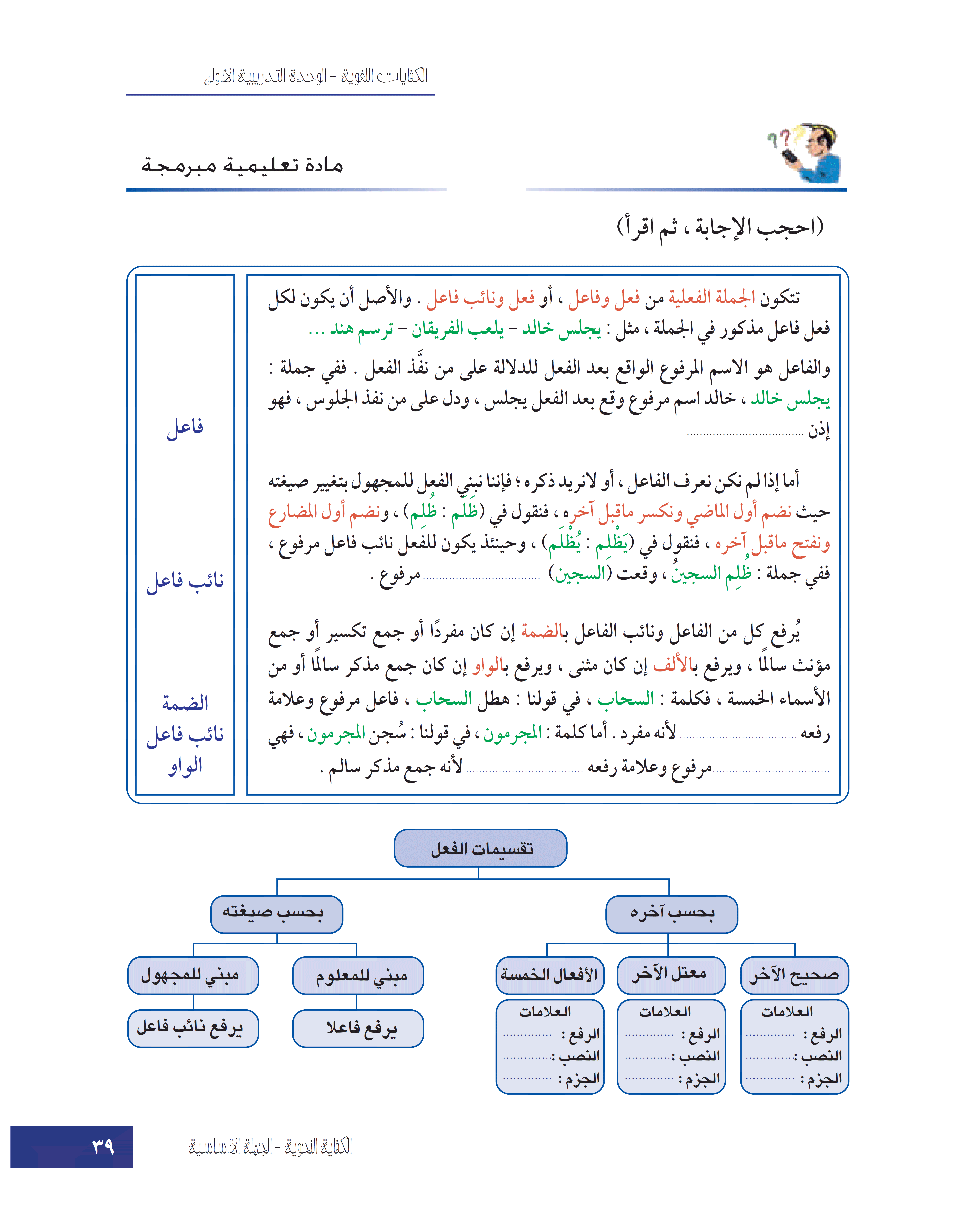 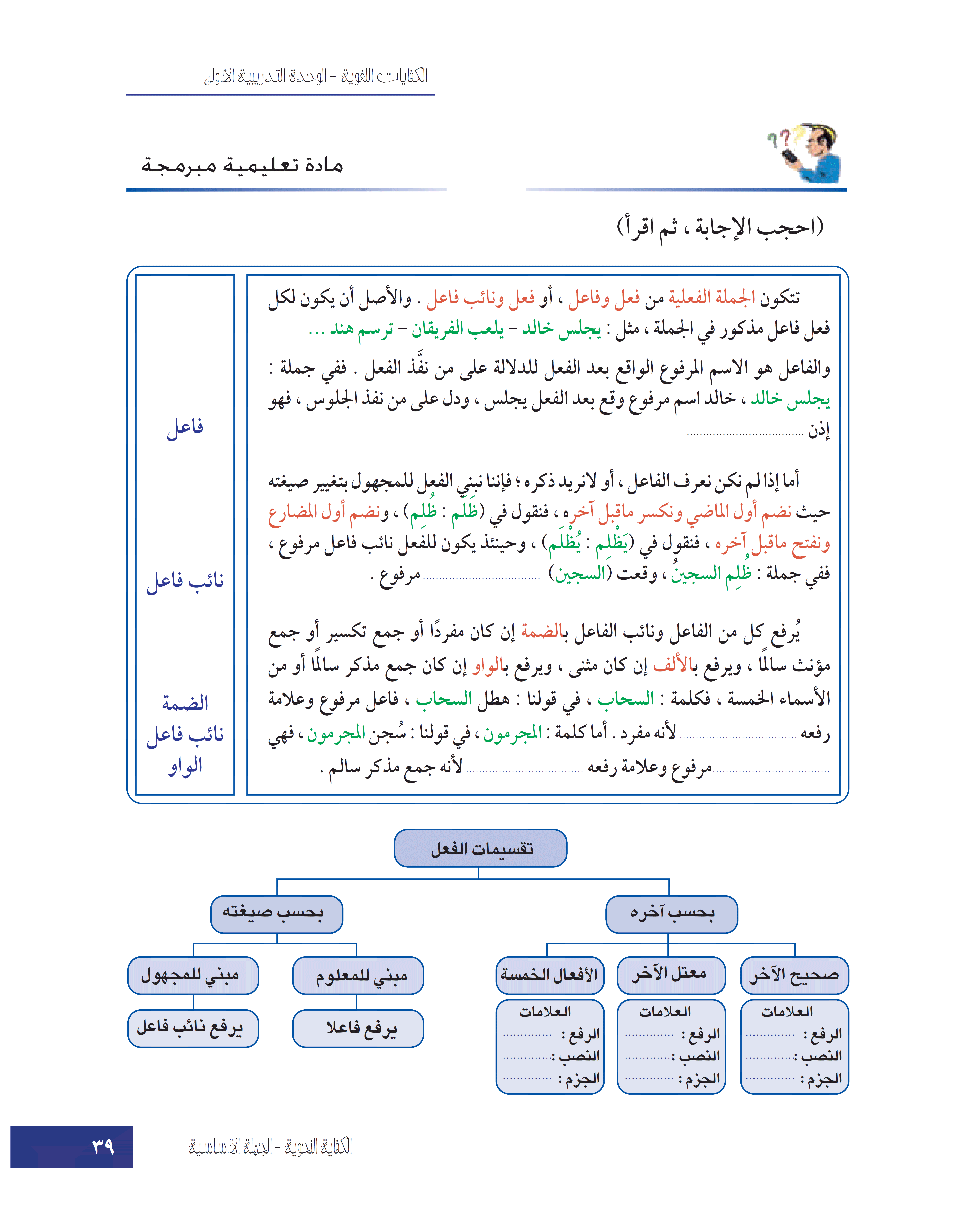 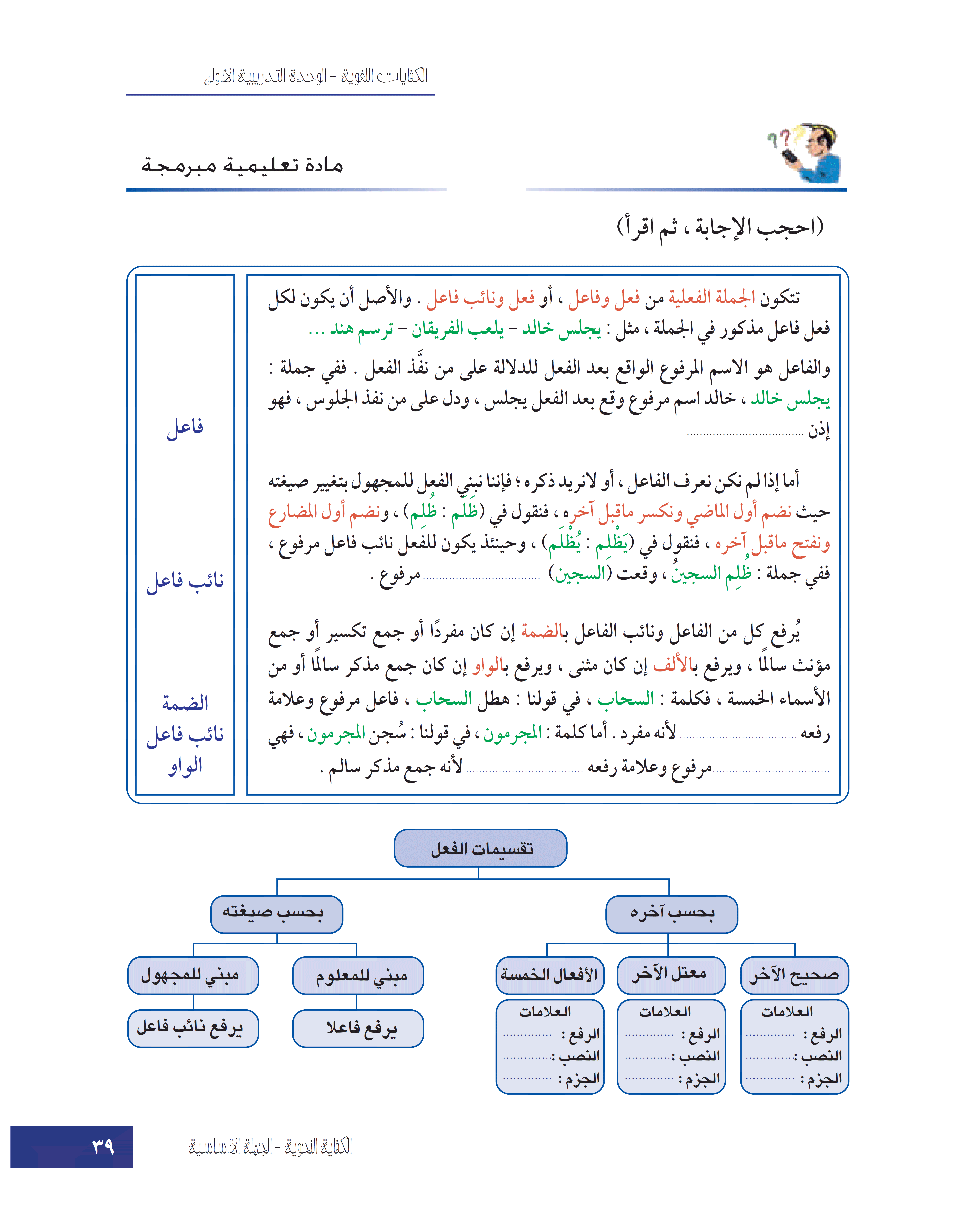 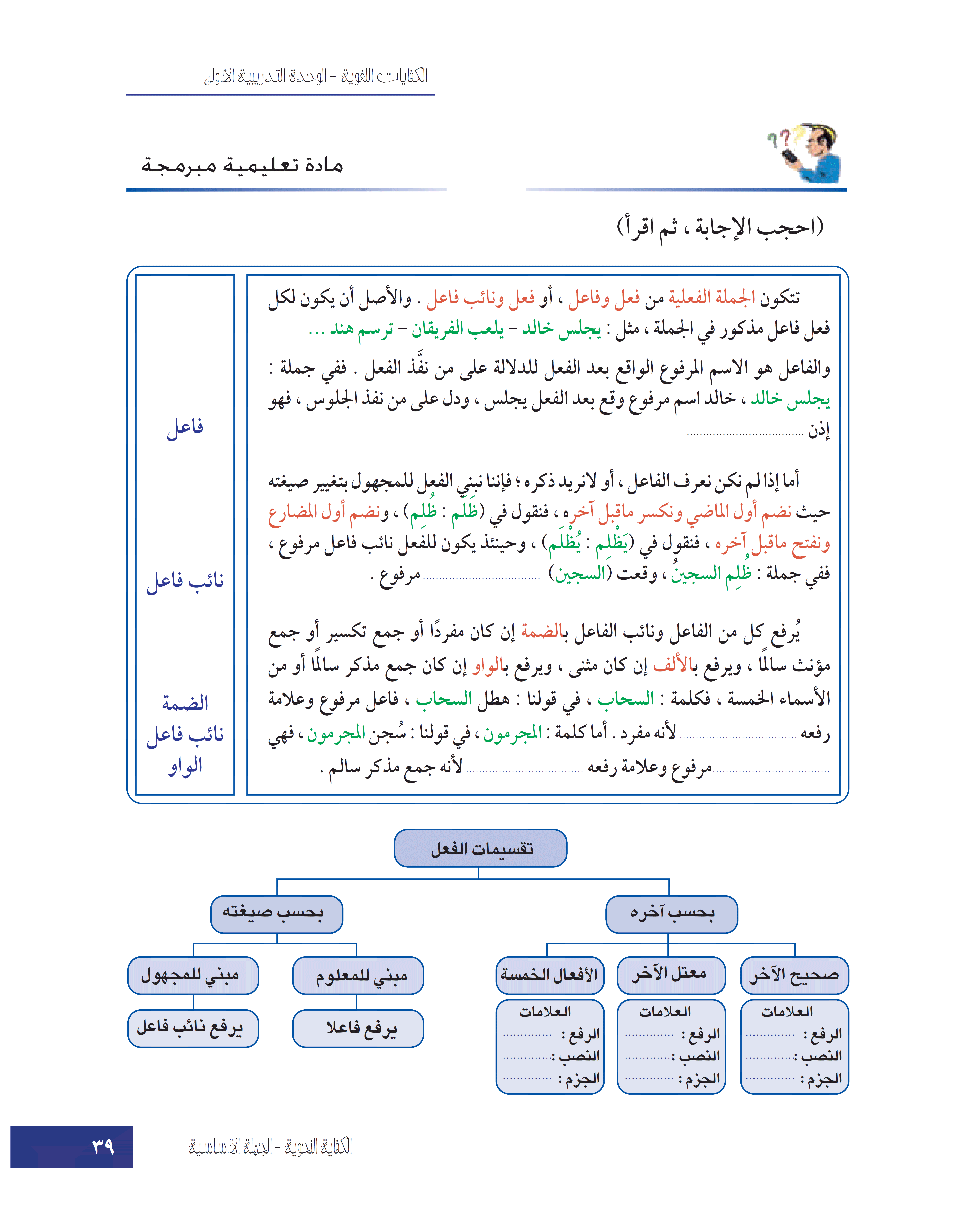 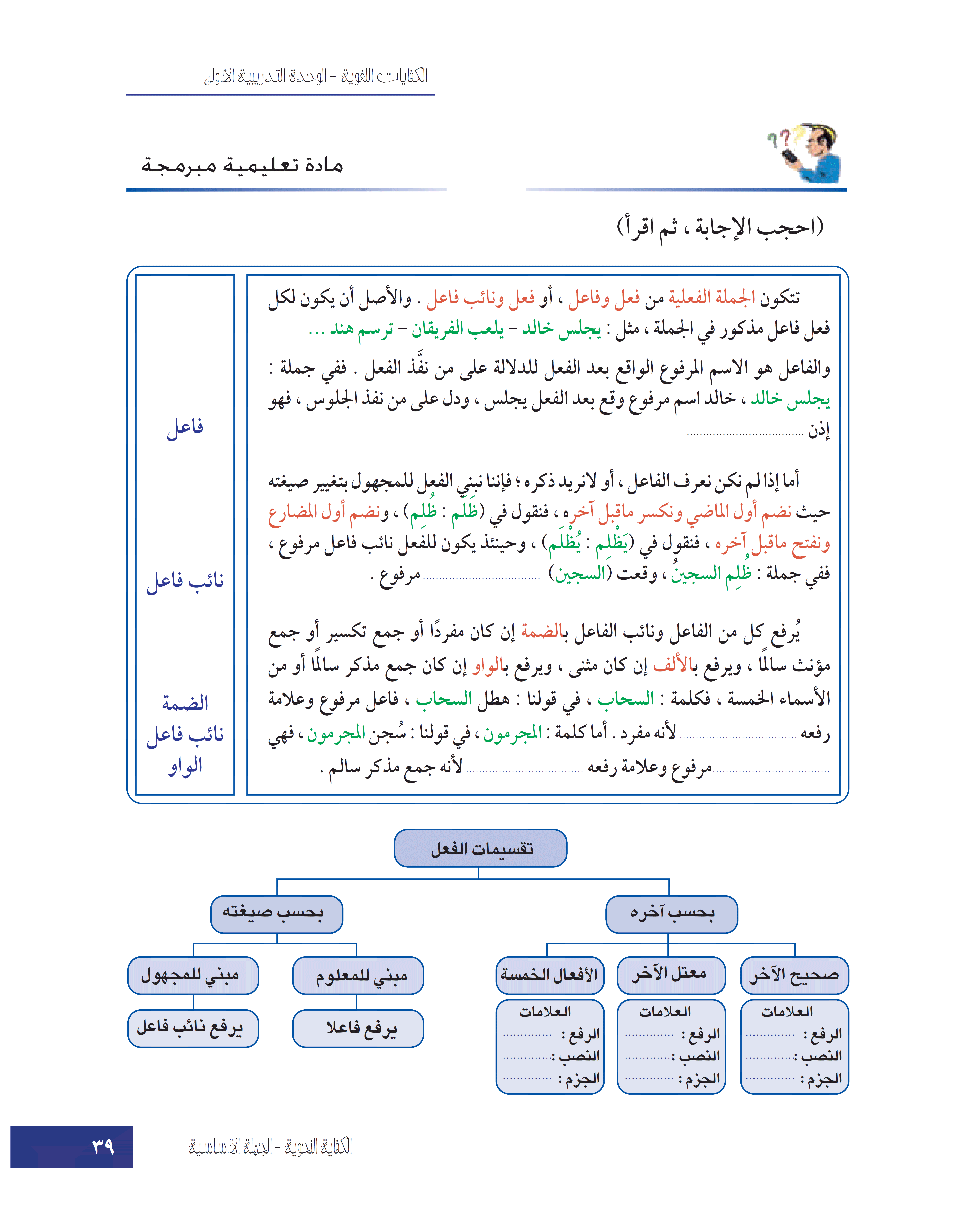 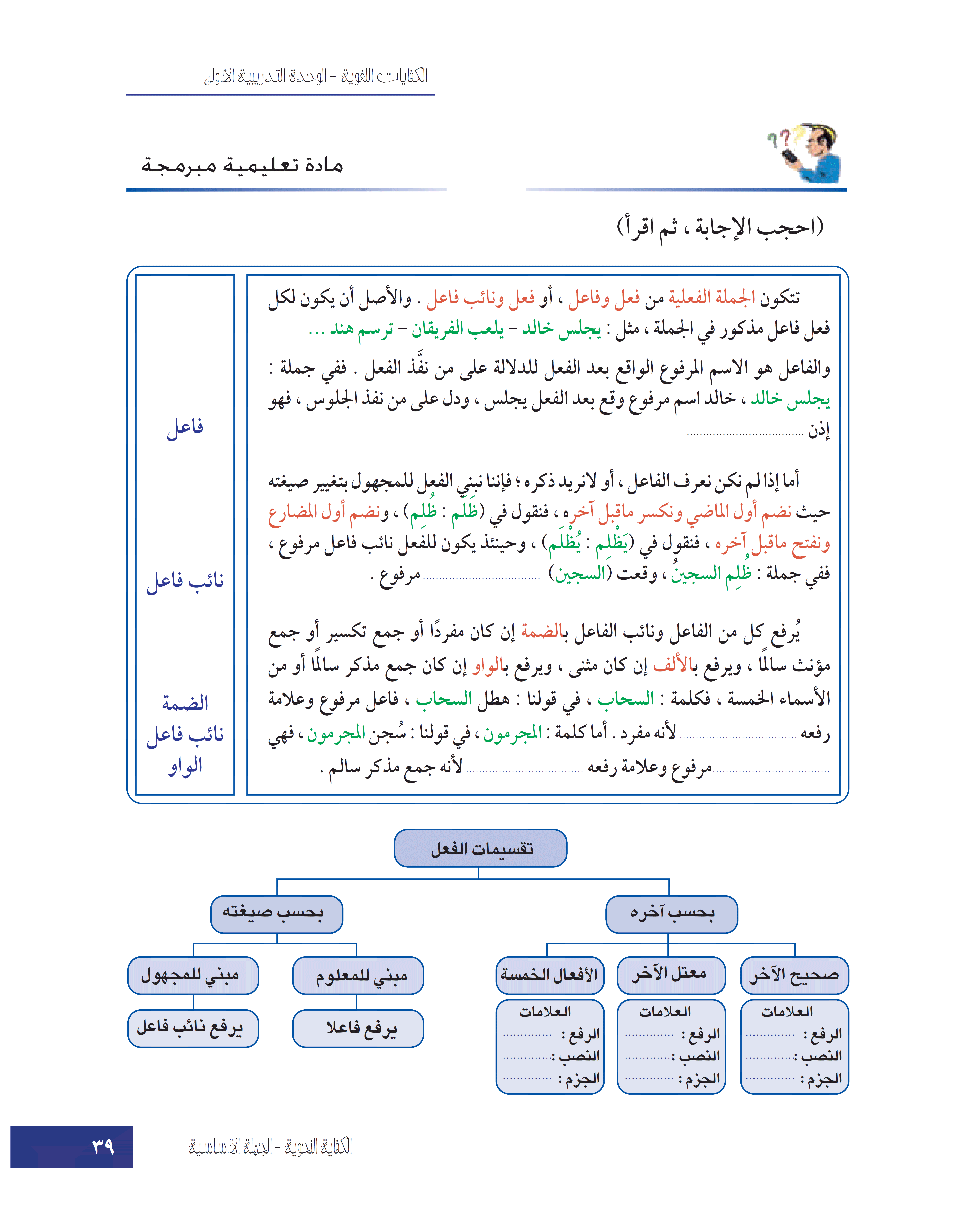 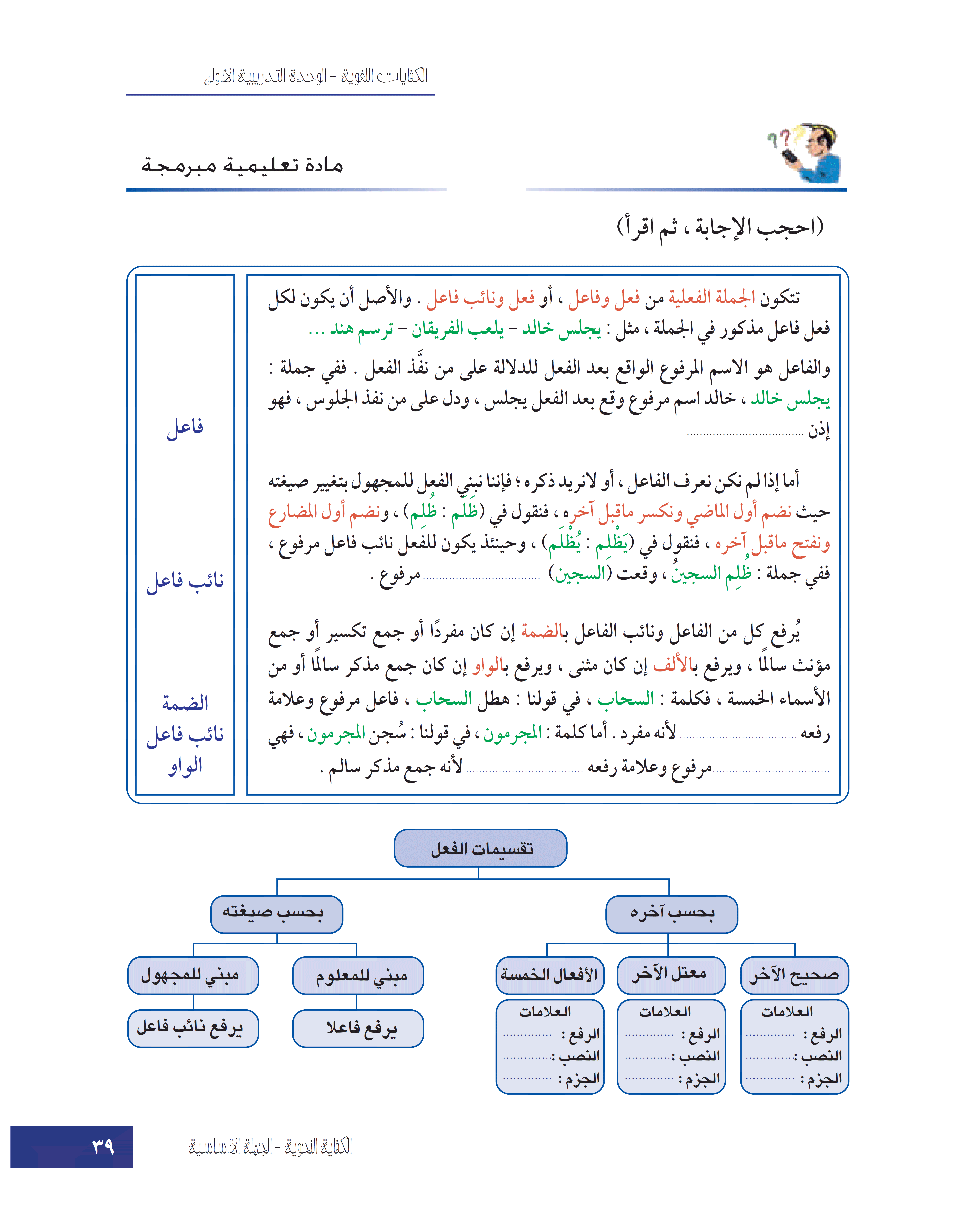 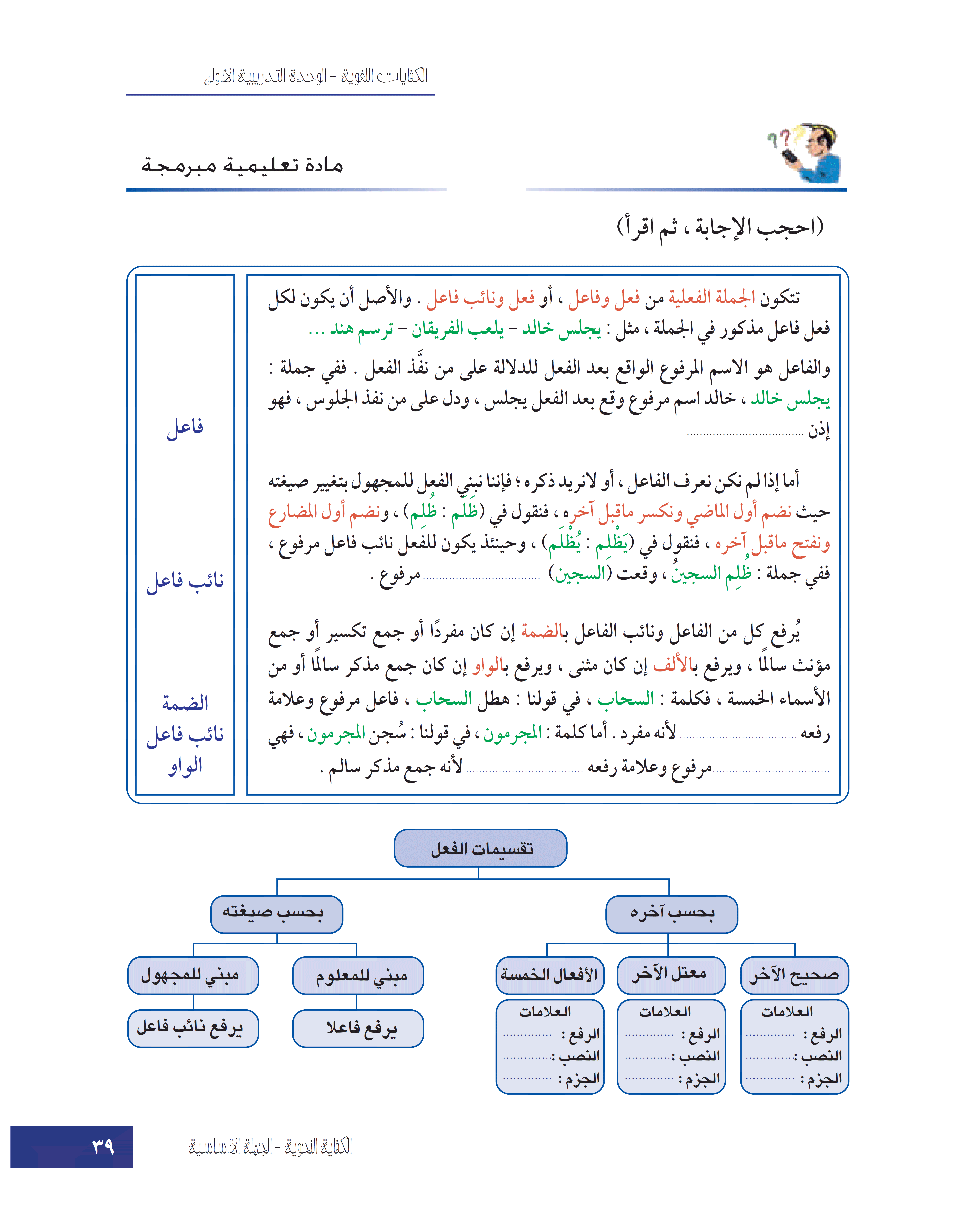 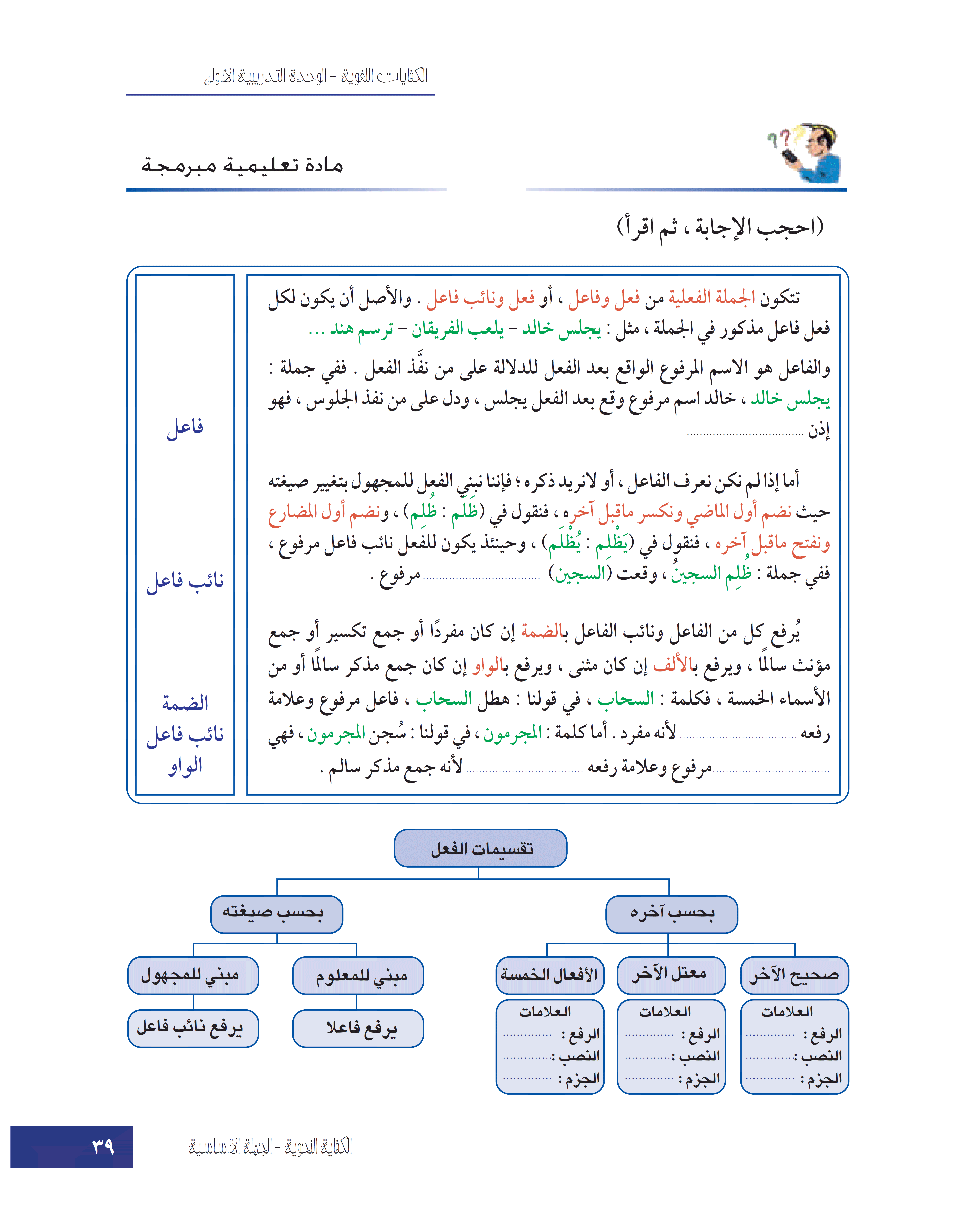 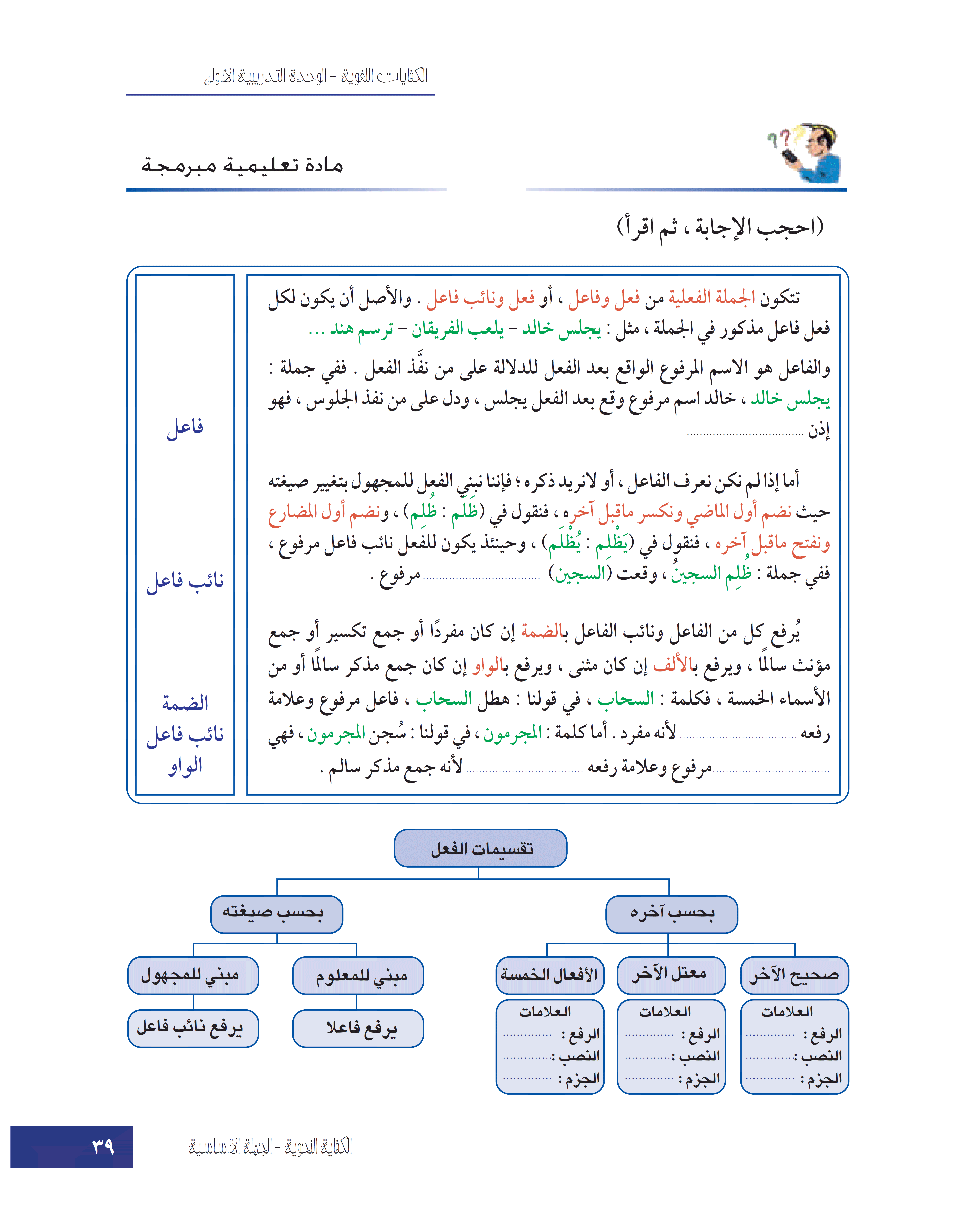 الضمة
الضمة المقدرة
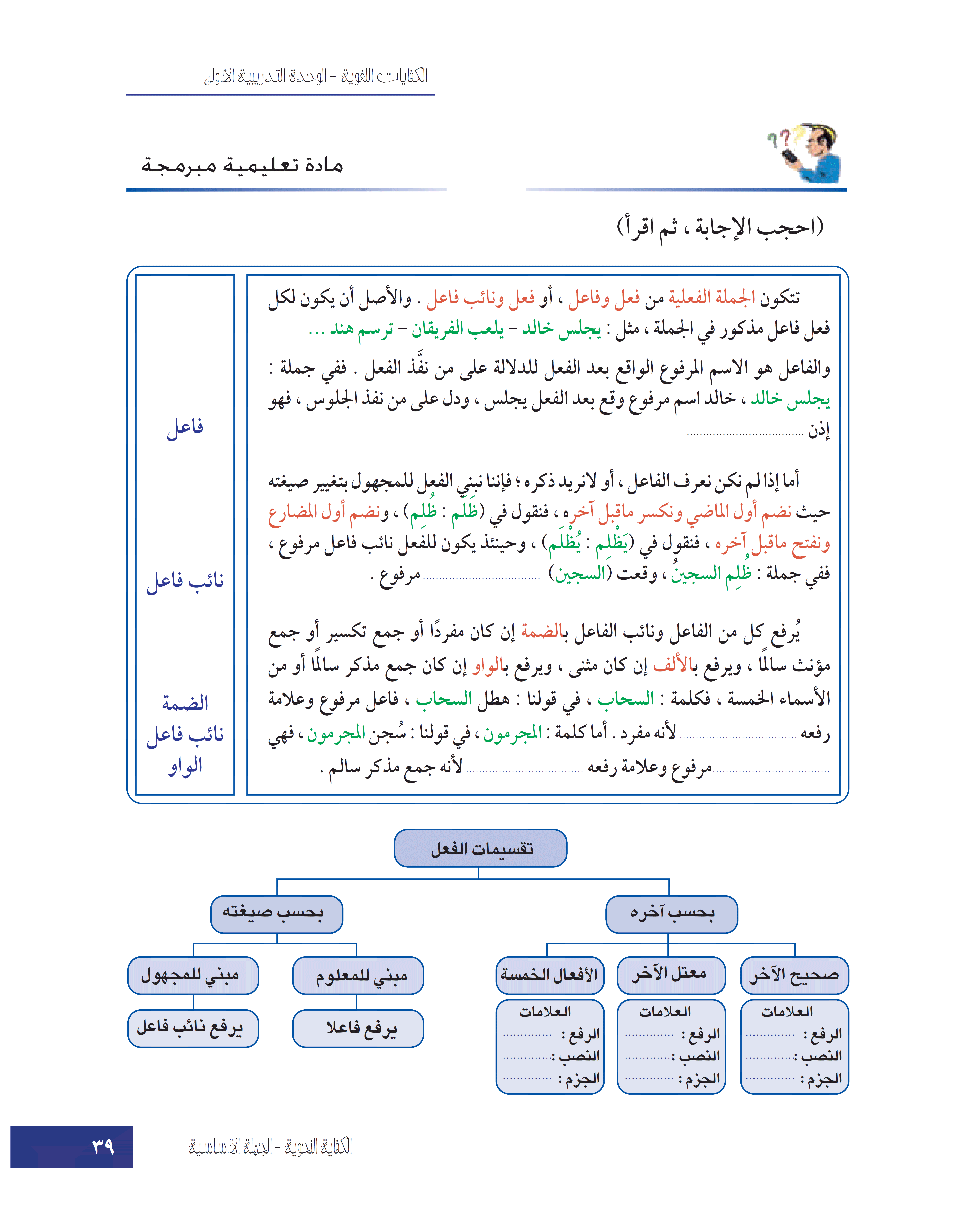 ثبوت النون
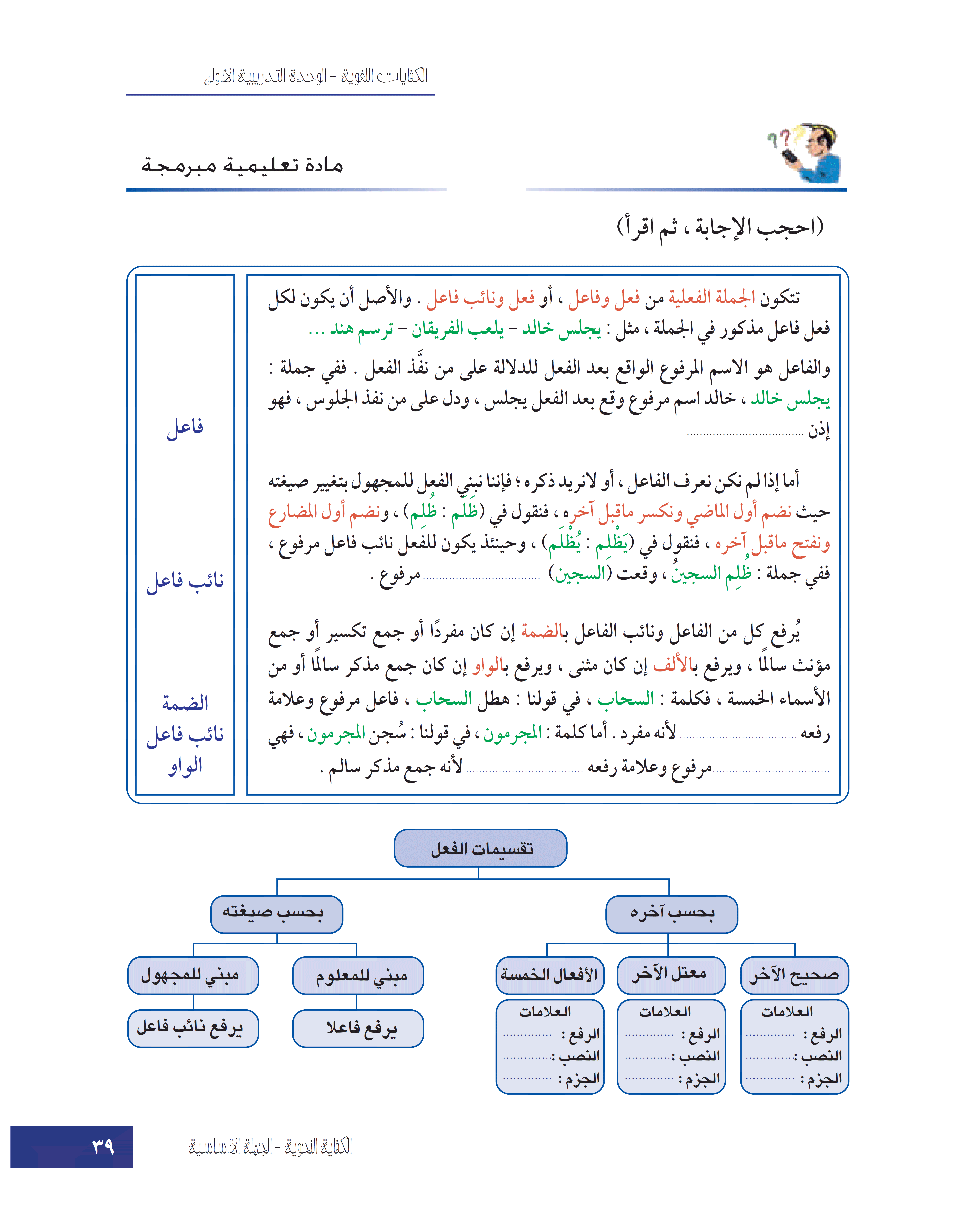 الفتحة
الفتحة
حذف النون
السكون
حذف العلة
حذف النون
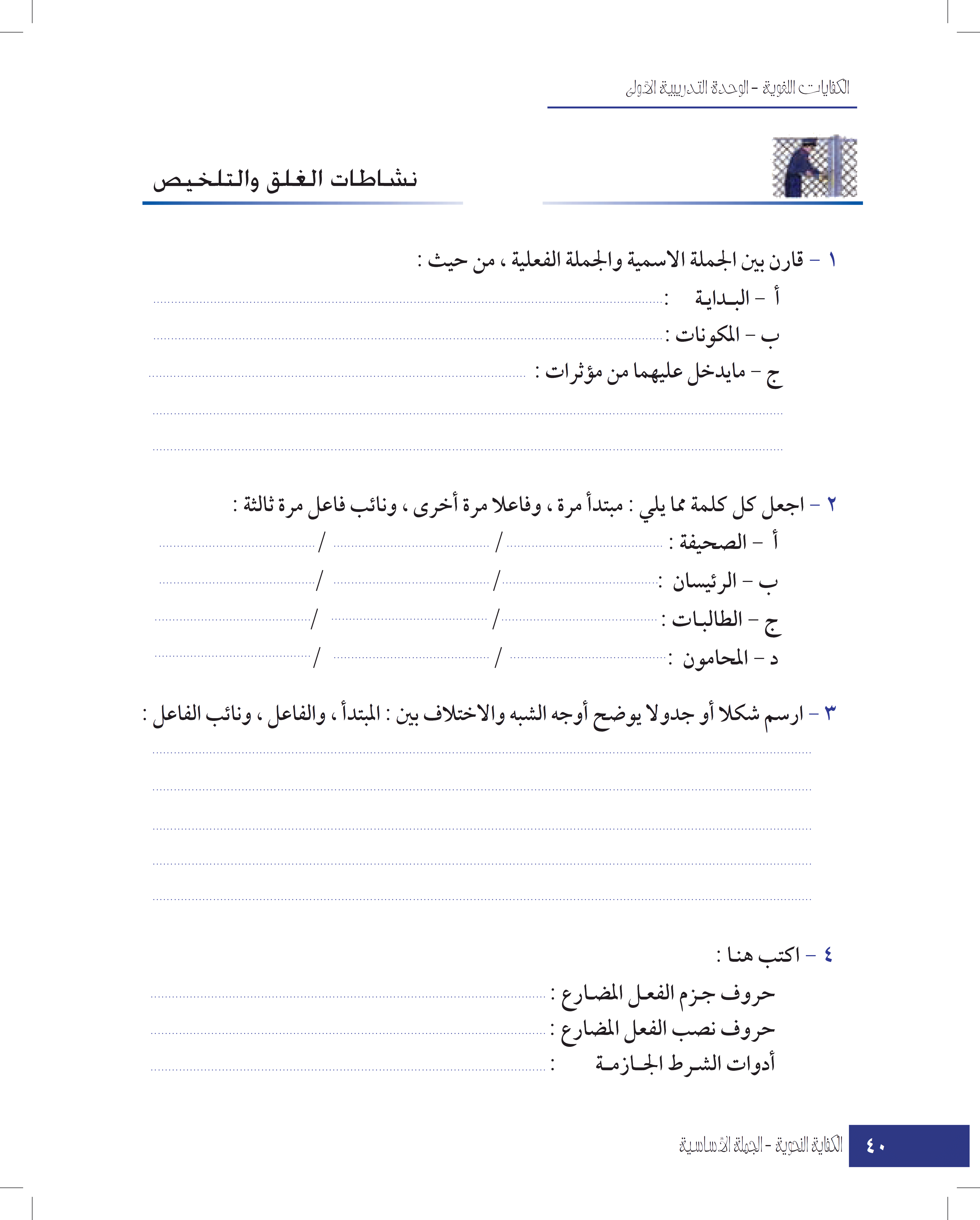 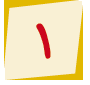 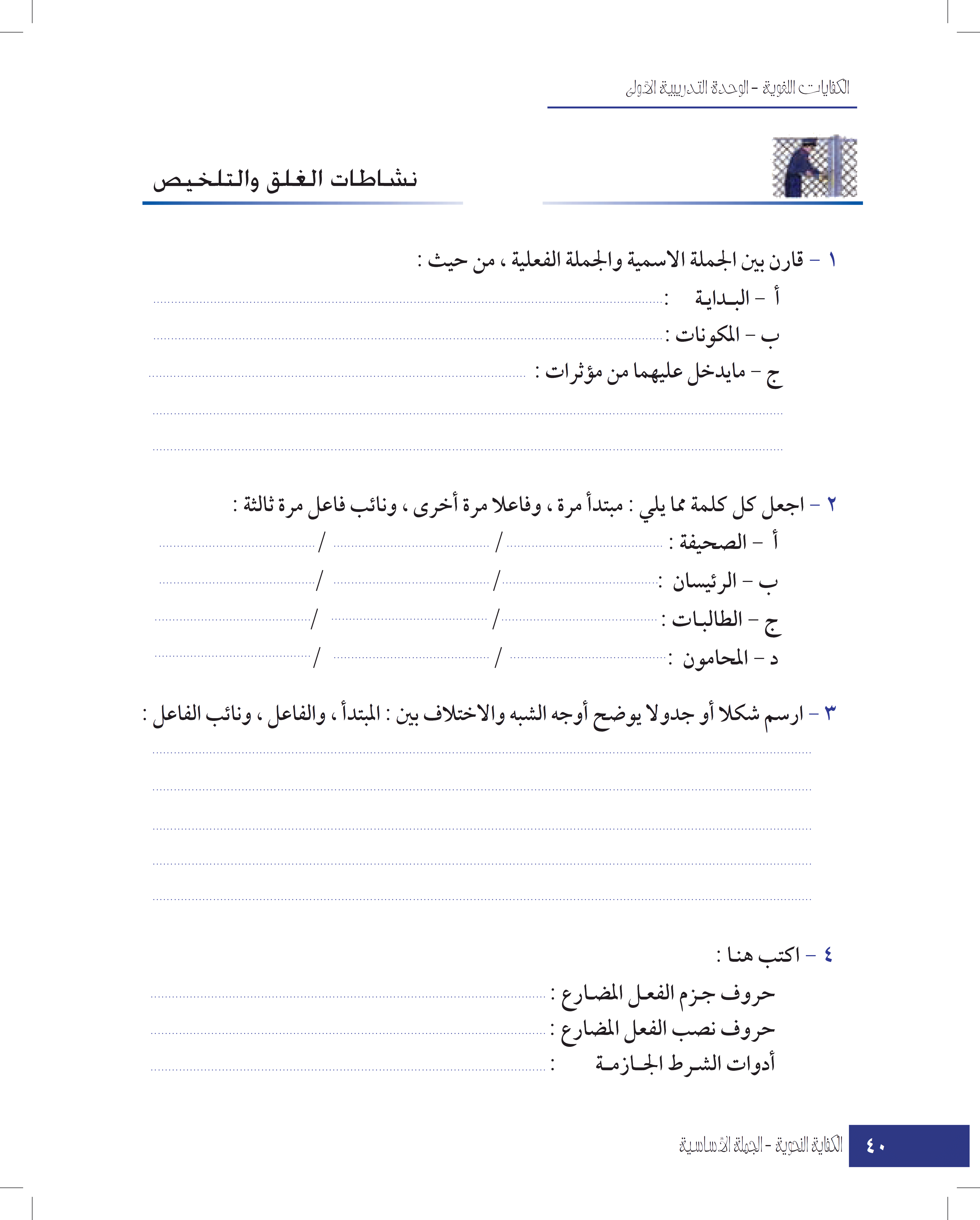 الأولى تبدأ باسم، والثانية تبدأ بفعل .
الأولى تتكون من مبتدإ وخبر، والثانية تتكون من فعل وفاعل .
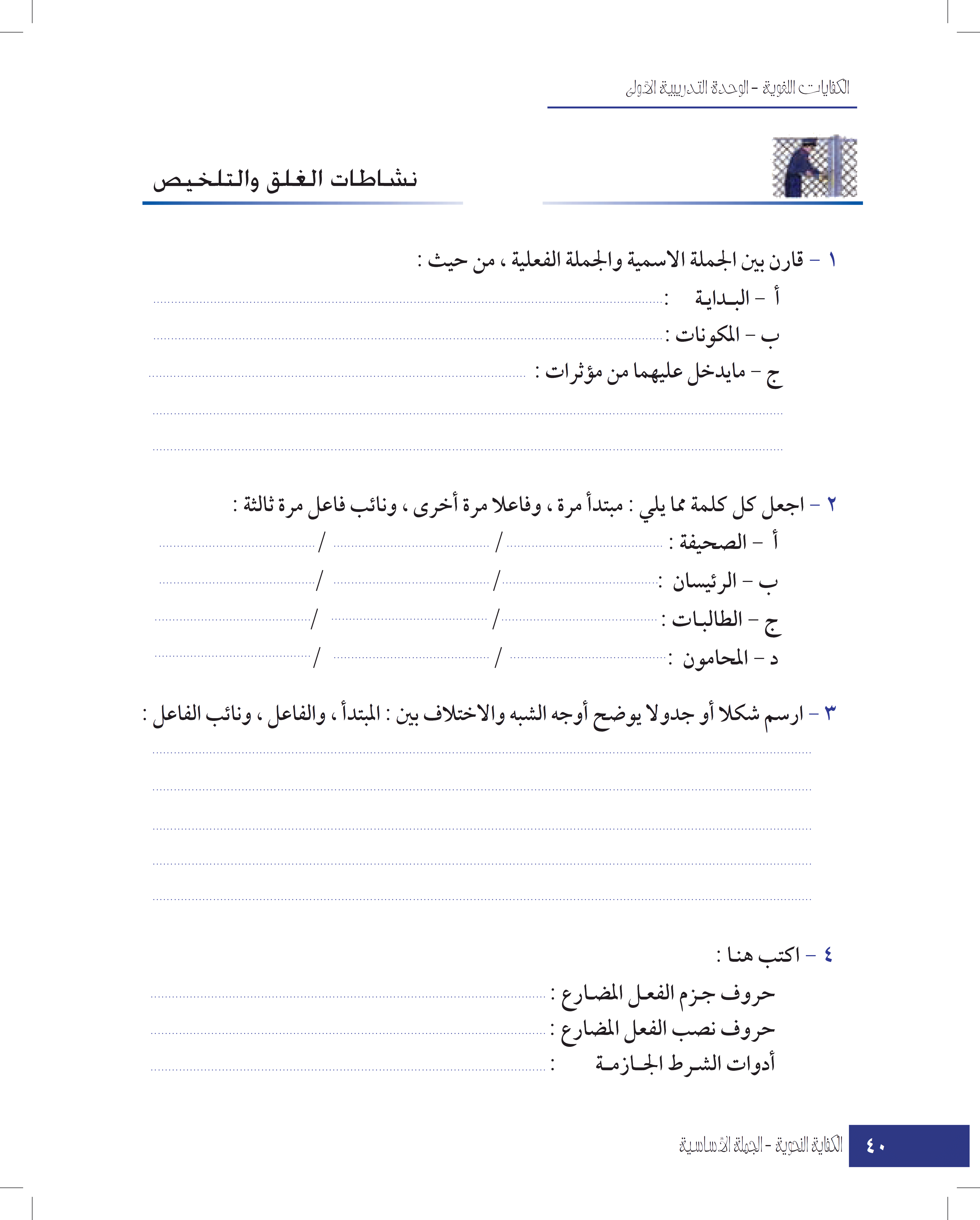 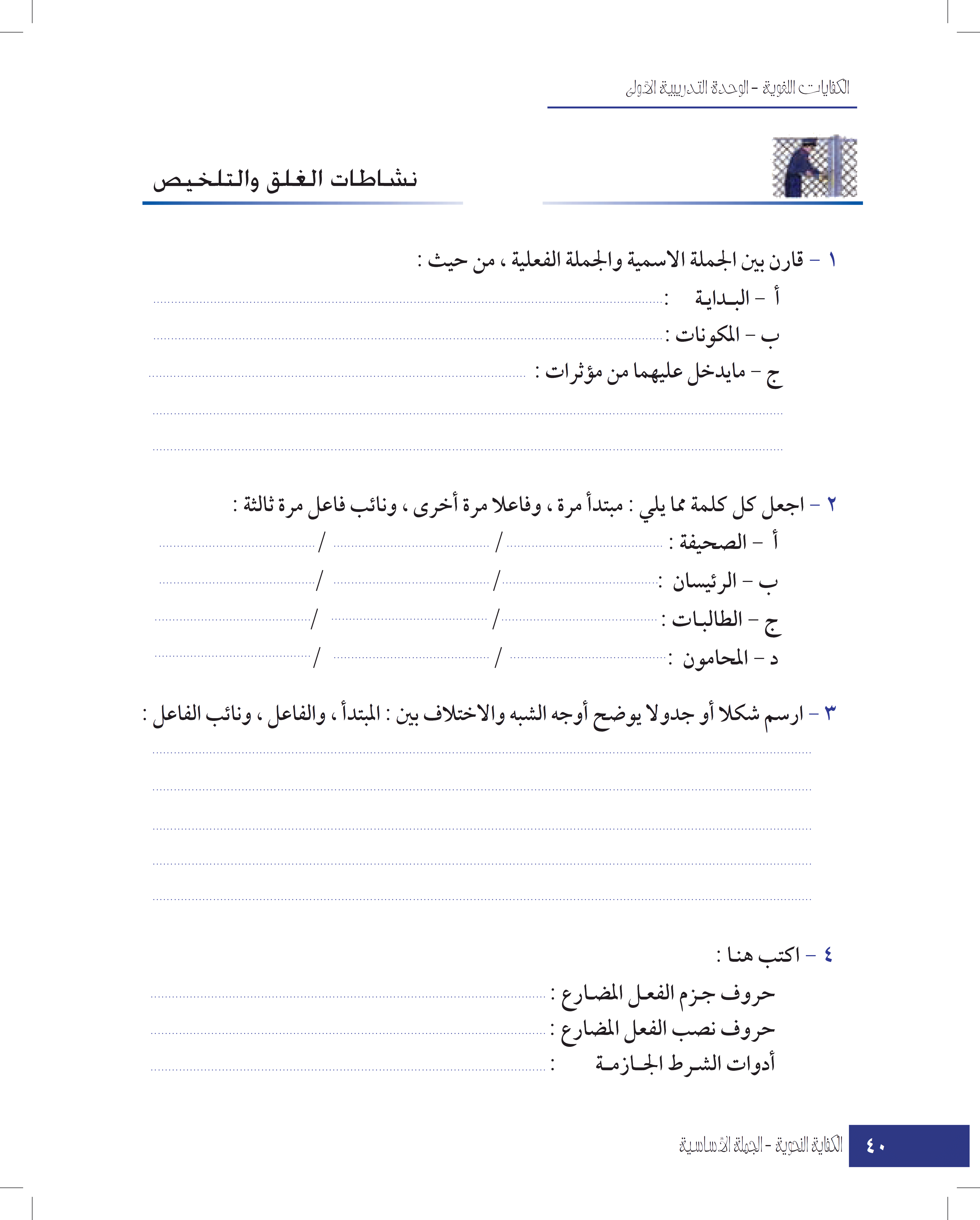 الأولى : تدخل عليها النواسخ الفعلية والحرفية.
الثانية: تدخل عليها عوامل الجزم والنصب، وأدوات الشرط .
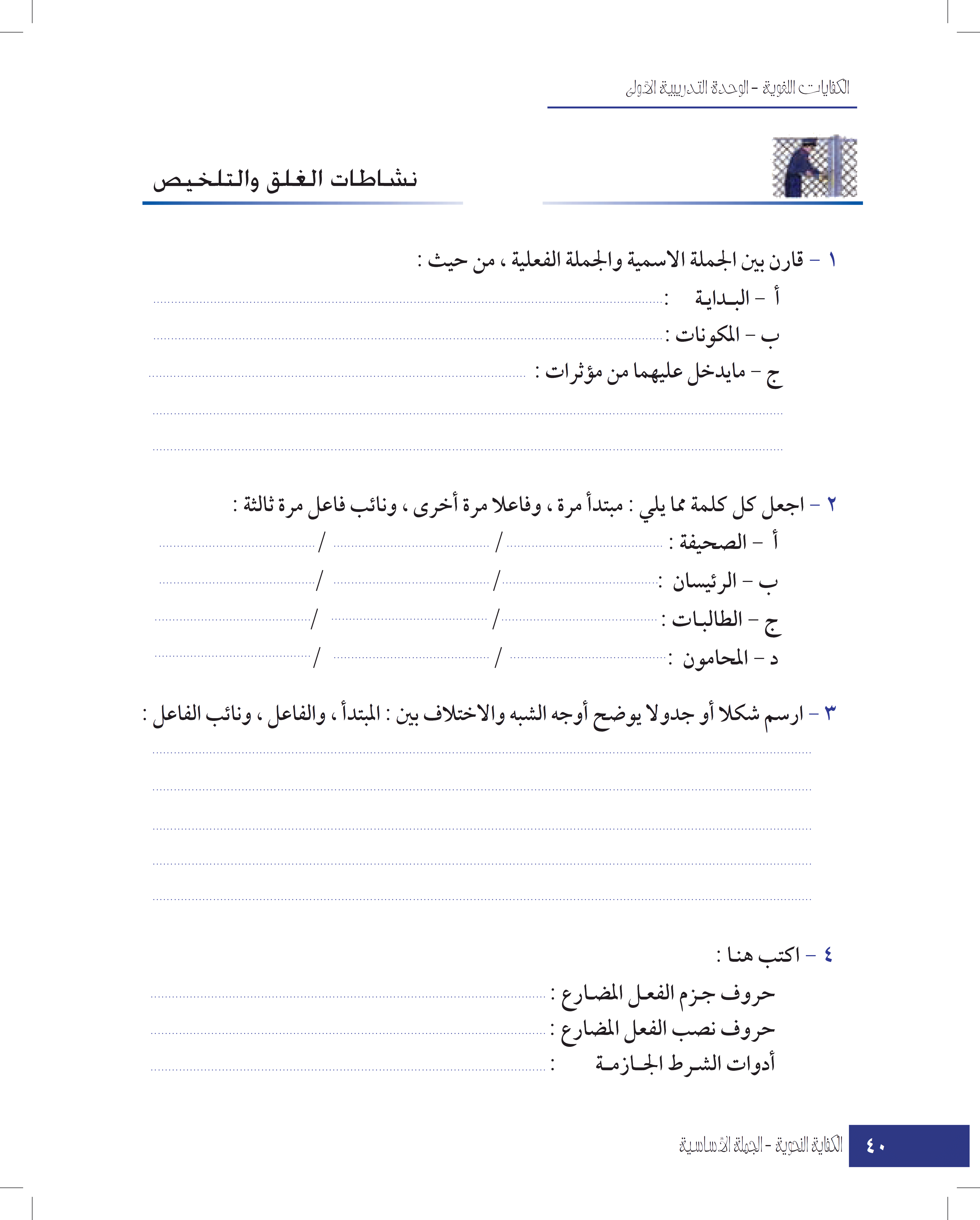 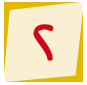 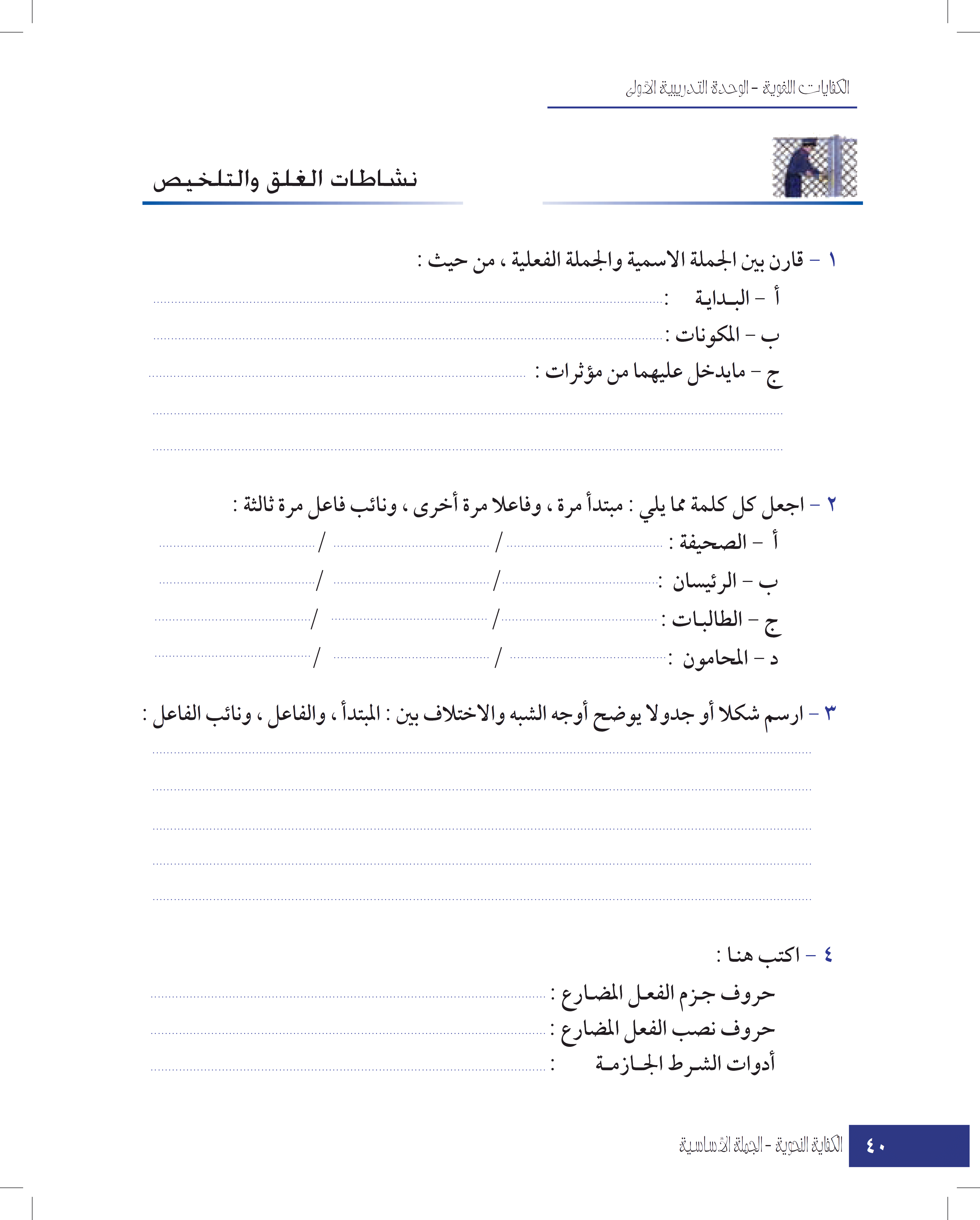 طُبِعَت الصحيفة .
تنشر الصحيفة النبأ
ممتعة
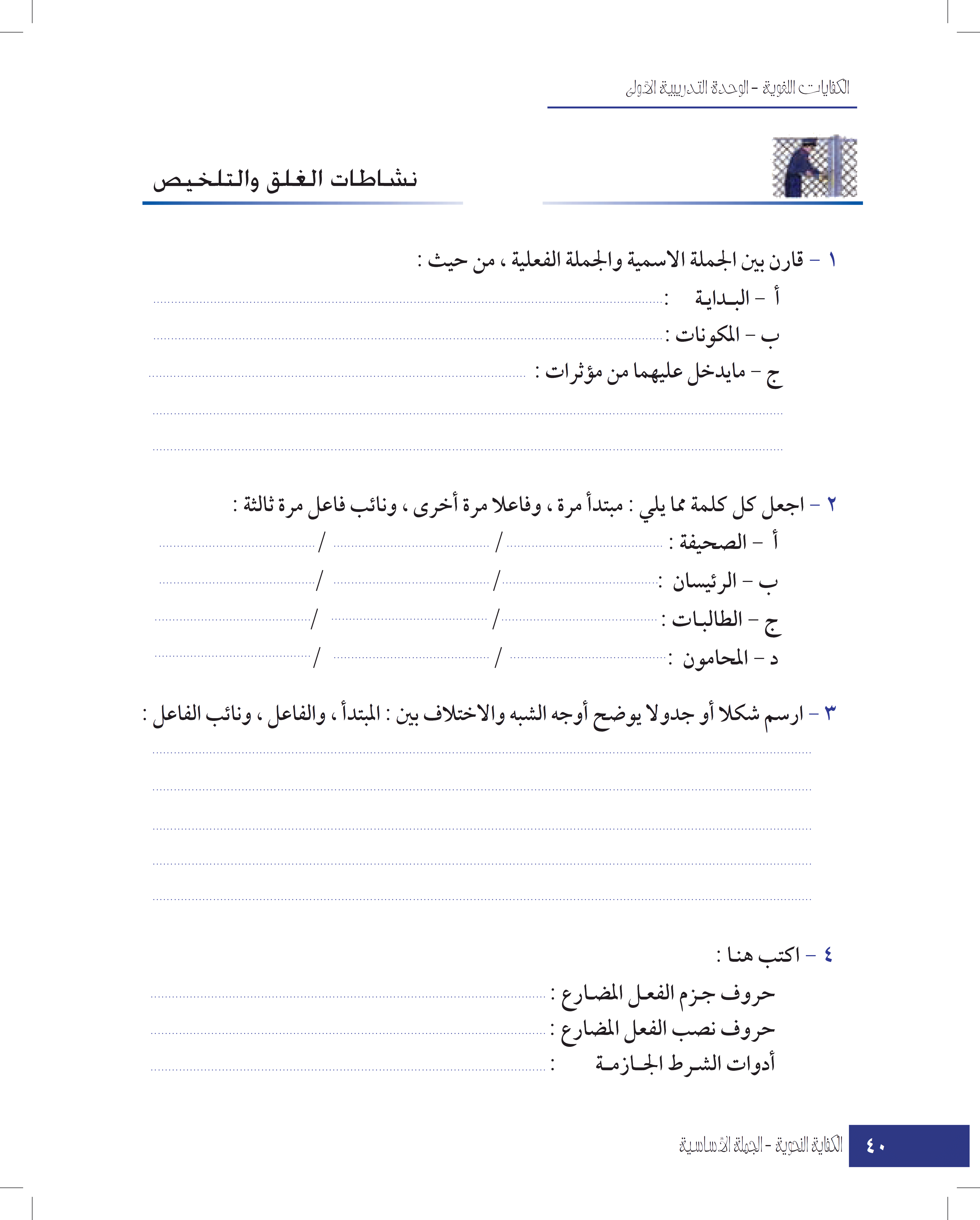 أُكْرِمَ الرئيسان
حضر الرئيسان
متفاهمان
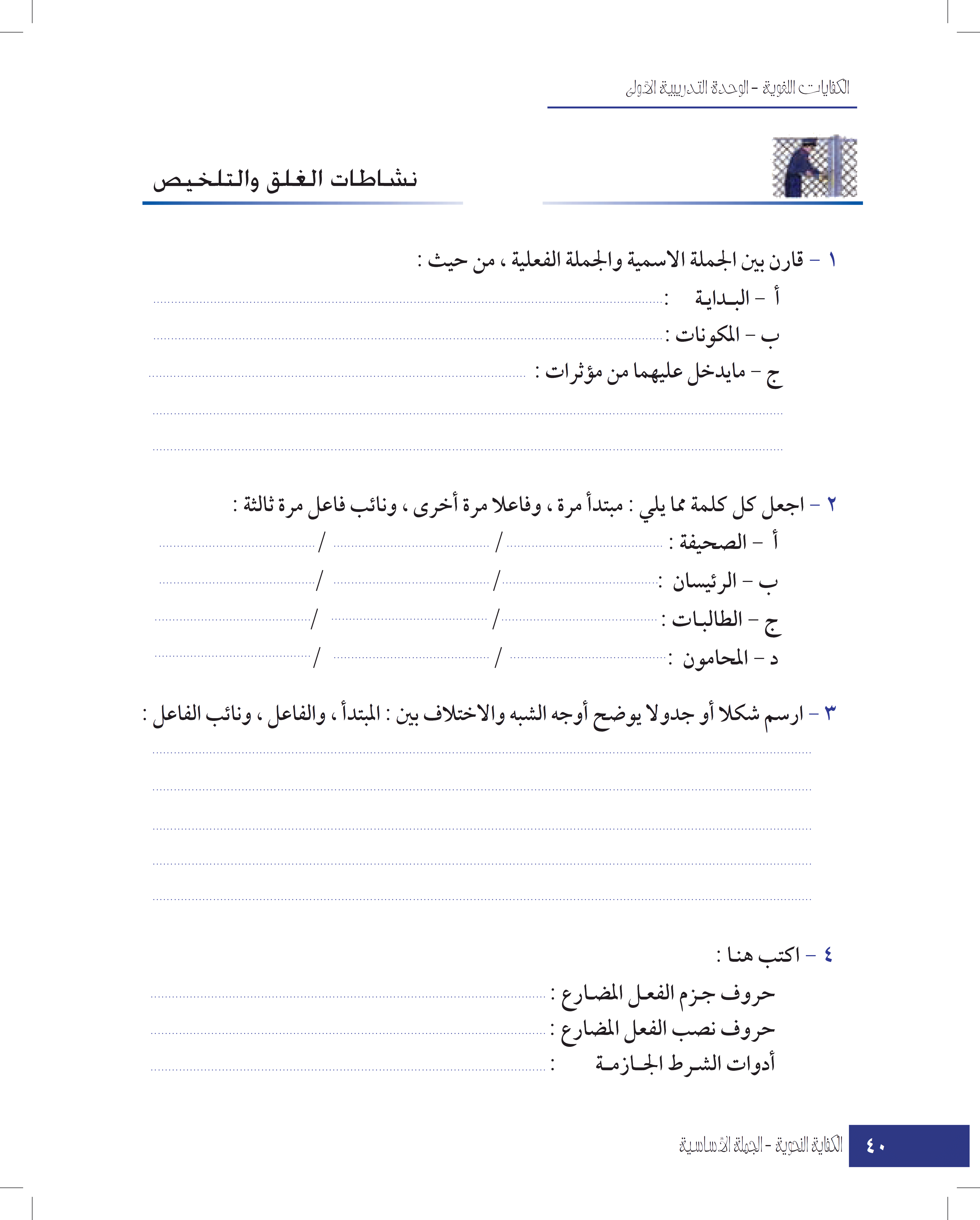 أُكْرِمَت الطالبات
نجحت الطالبات
مهذبات
أُكْرِمَ المحامون
جلب المحامون الحق
مدافعون عن الحق
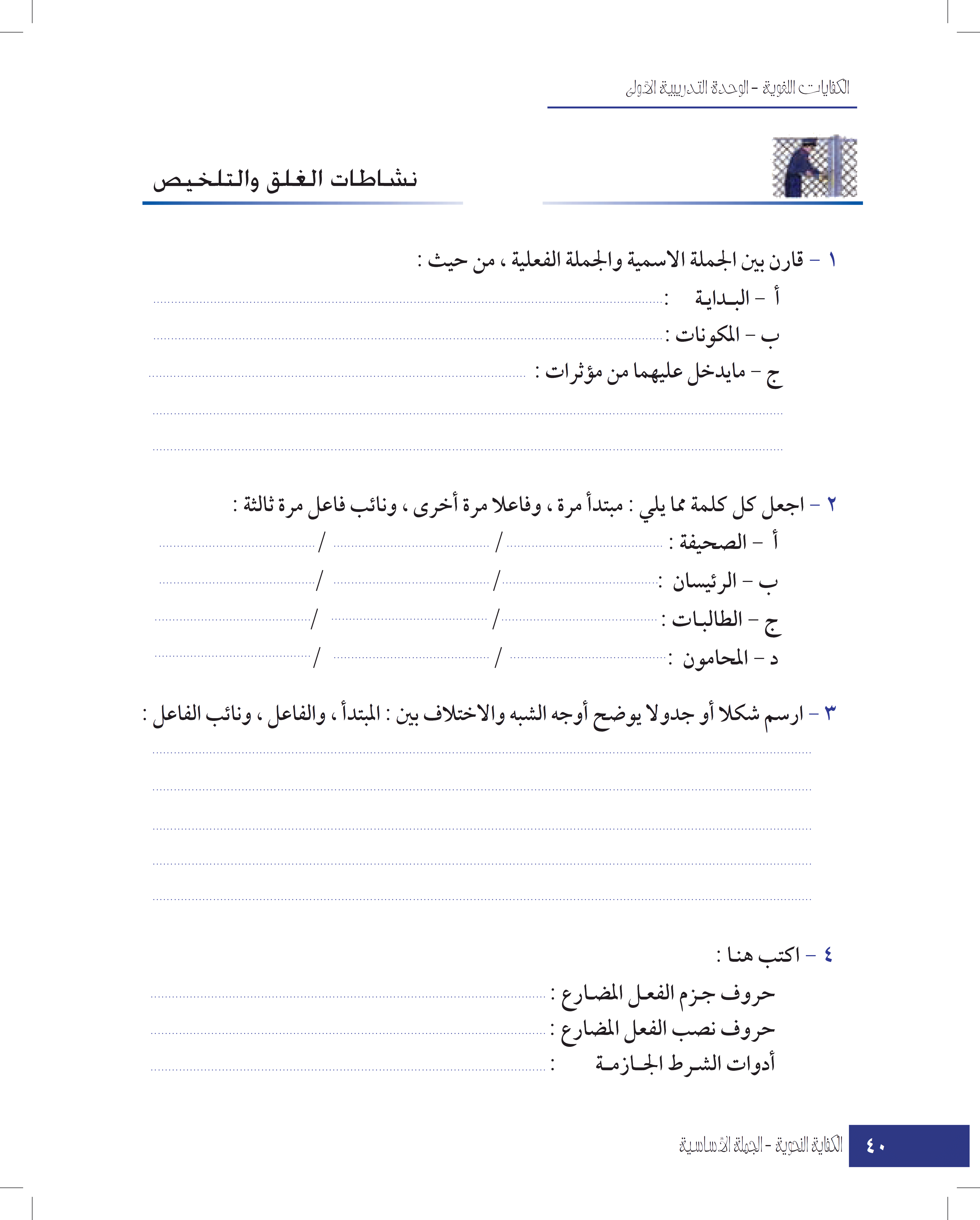 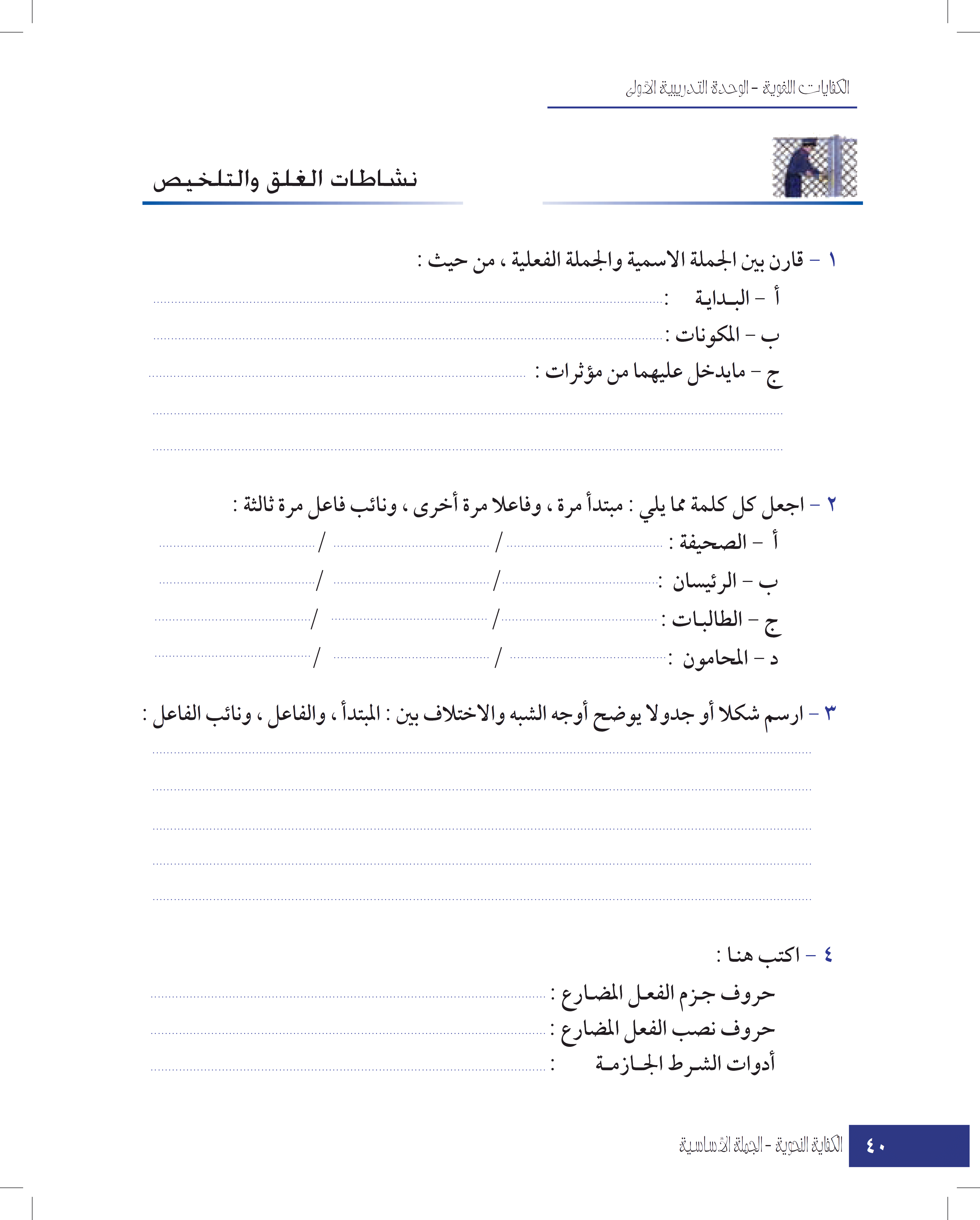 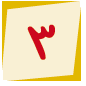 لم – لما – لام الأمر – لا الناهية .
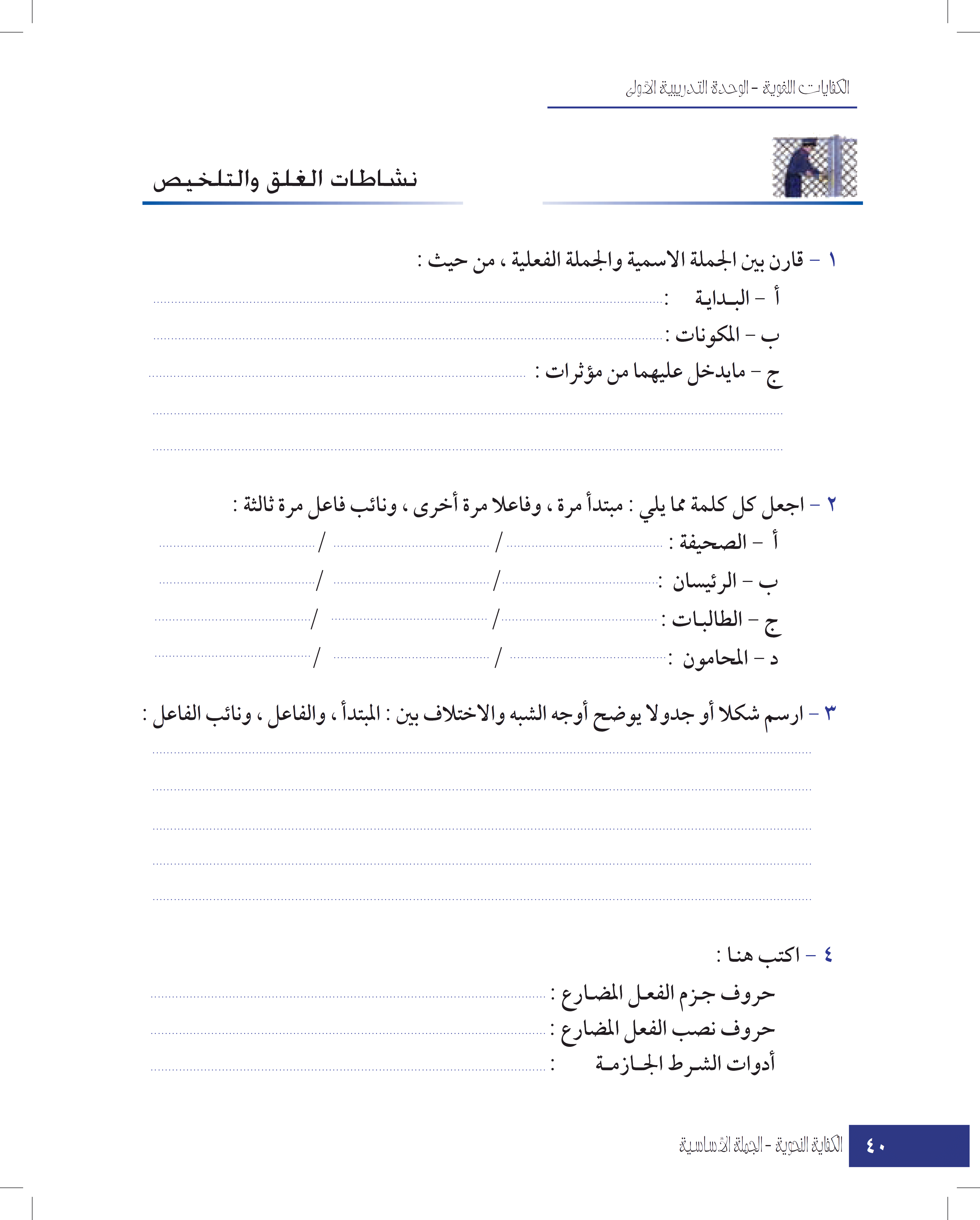 أنْ – لنْ – كي – حتى – لام التعليل .
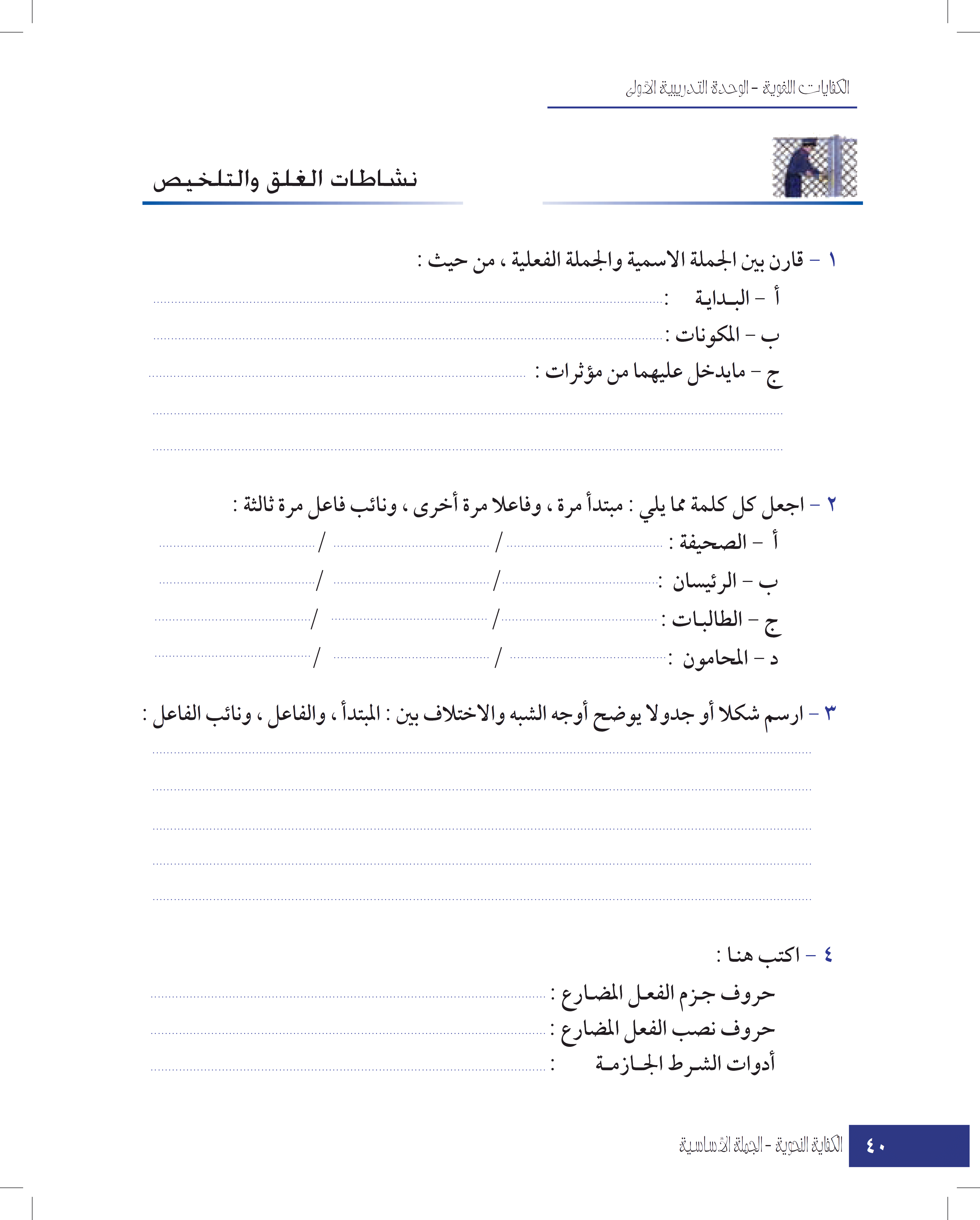 إنْ – إذما- من – ما – مهما – متى – أين – أي .
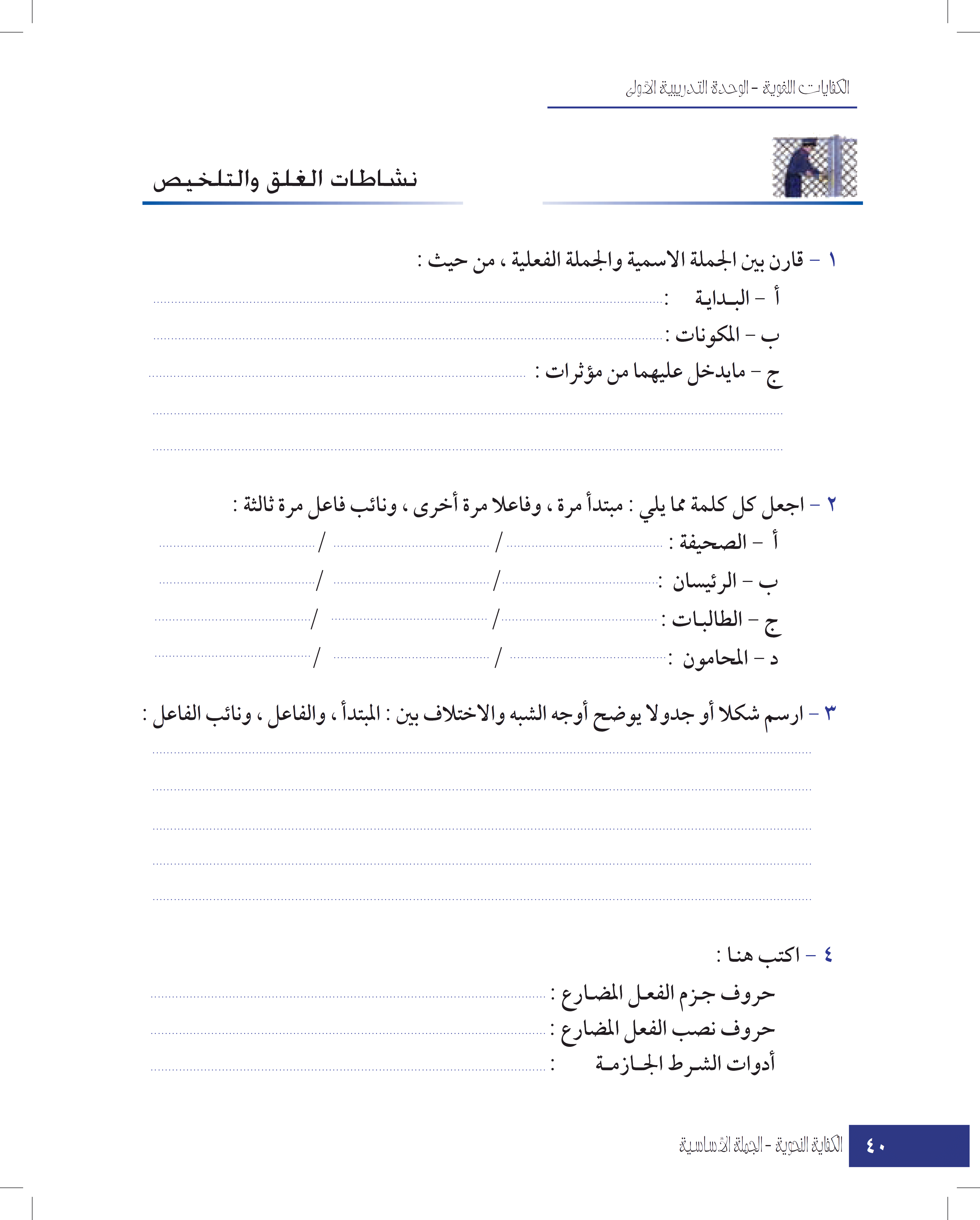 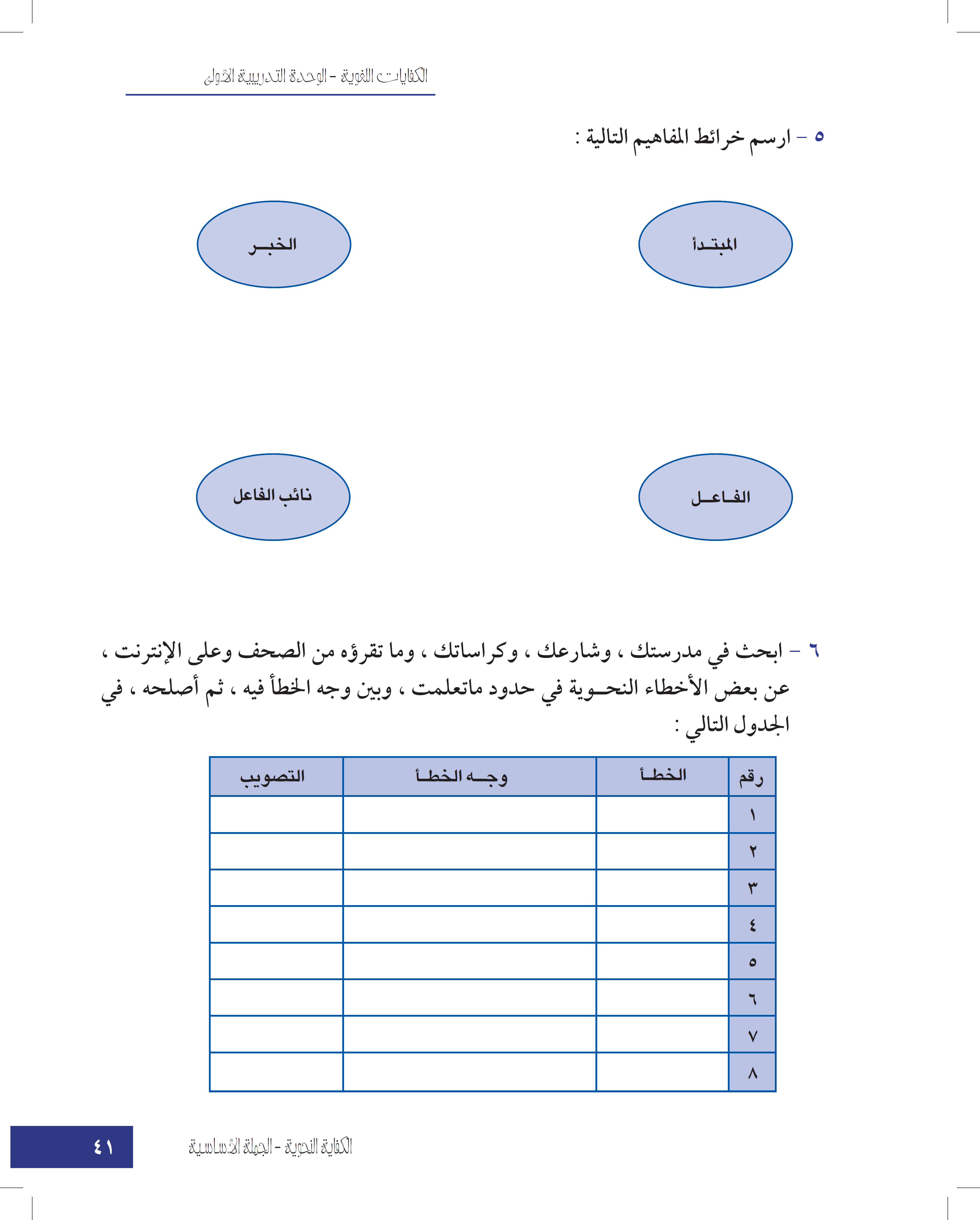 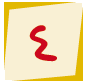 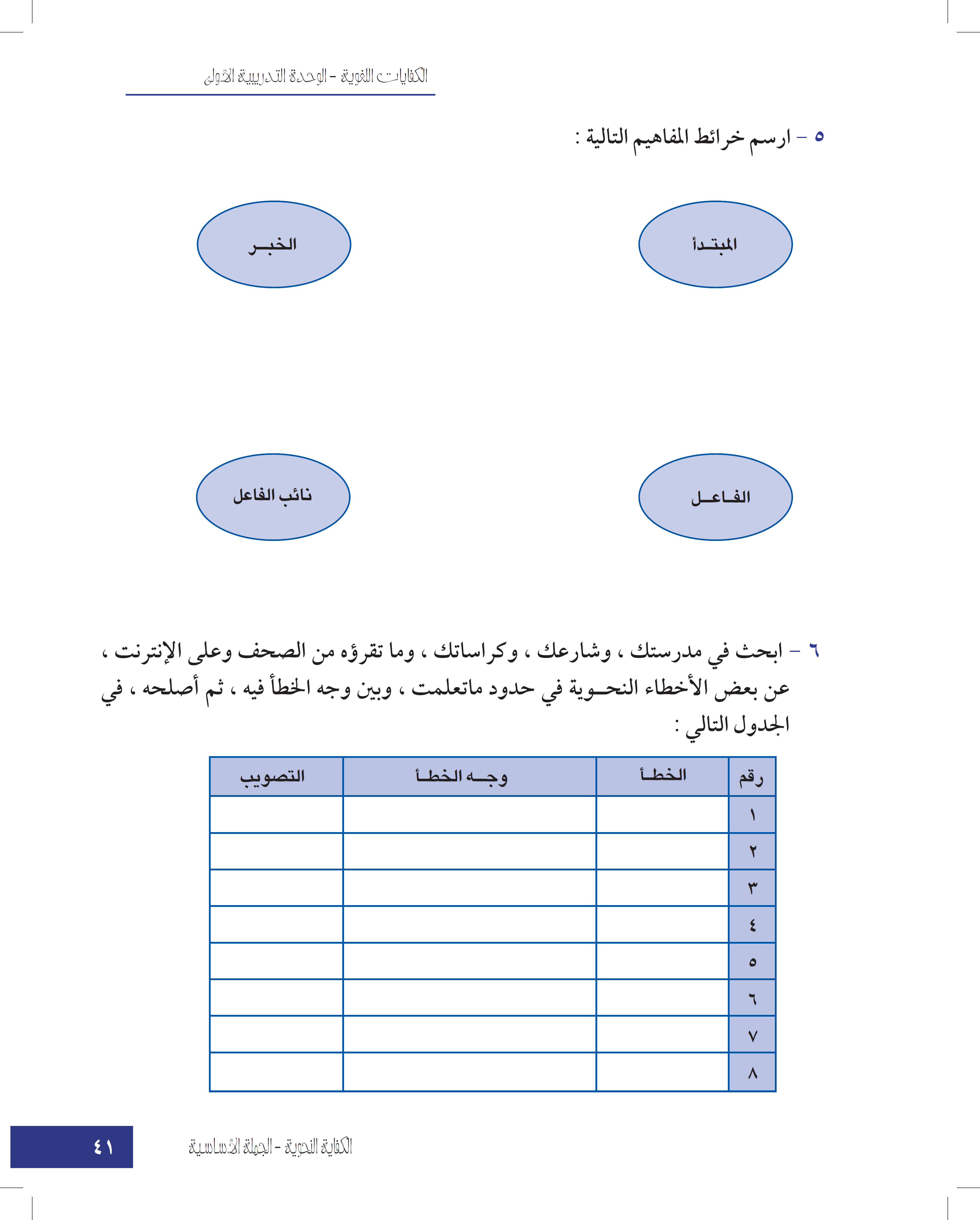 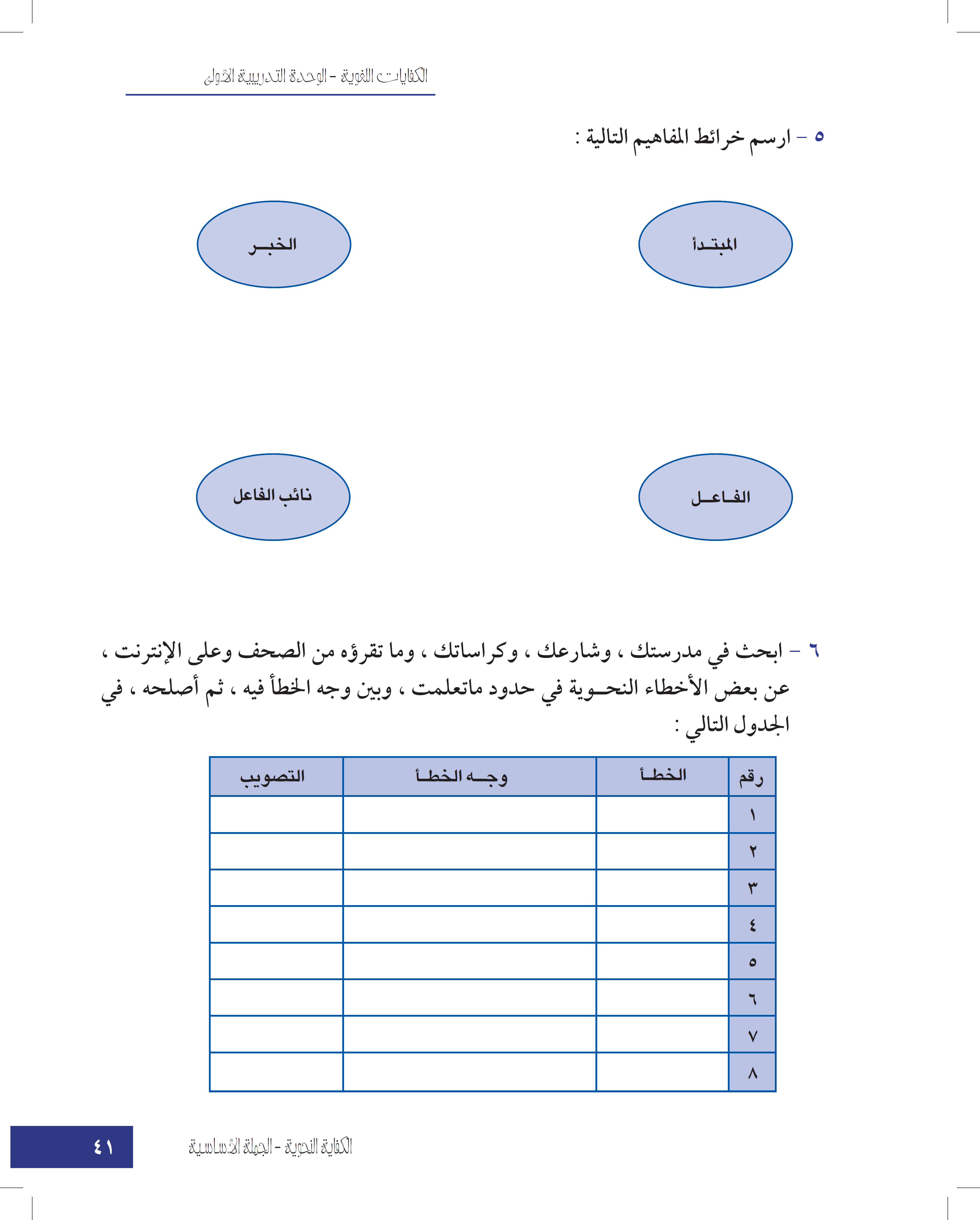 اسم مرفوع
مصدر مؤول
مرفوع مع الأفعال الناسخة
اسم مرفوع بعد المبتدأ
شبه جملة
جملة
1. اسمية 
2. فعلية
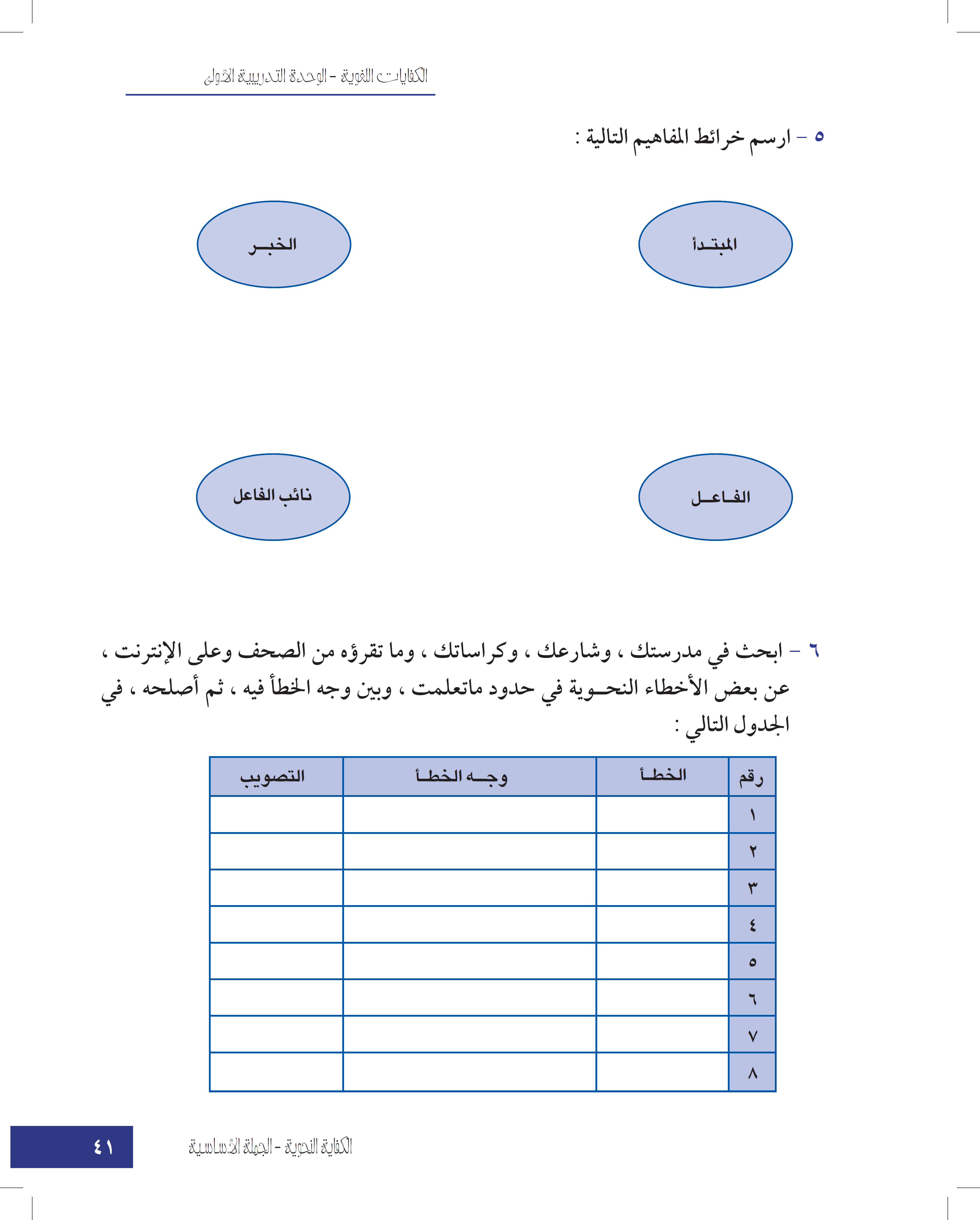 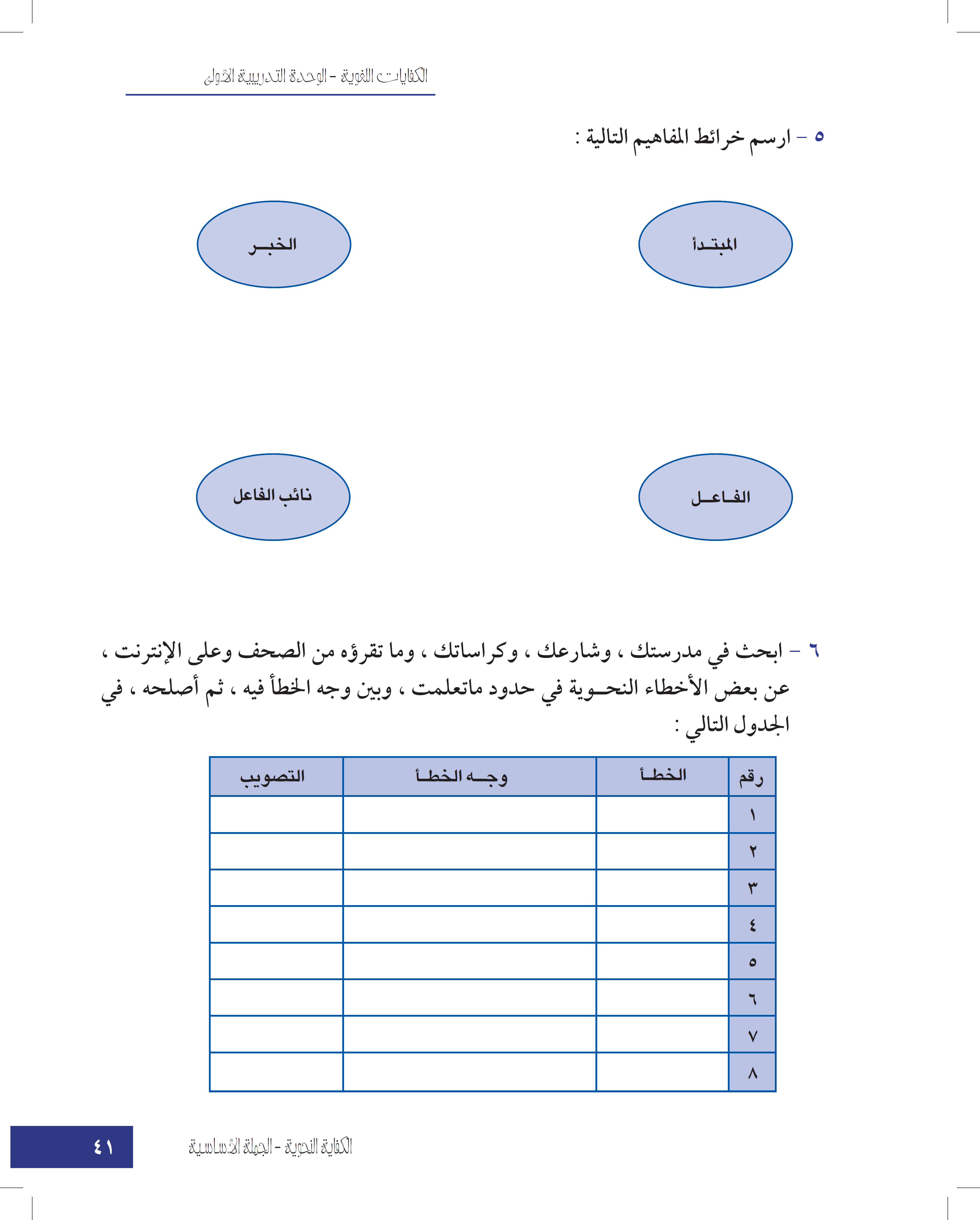 ضمير مستتر
اسم مرفوع
اسم مرفوع
ضمير متصل
ضمير مستتر
ضمير رفع
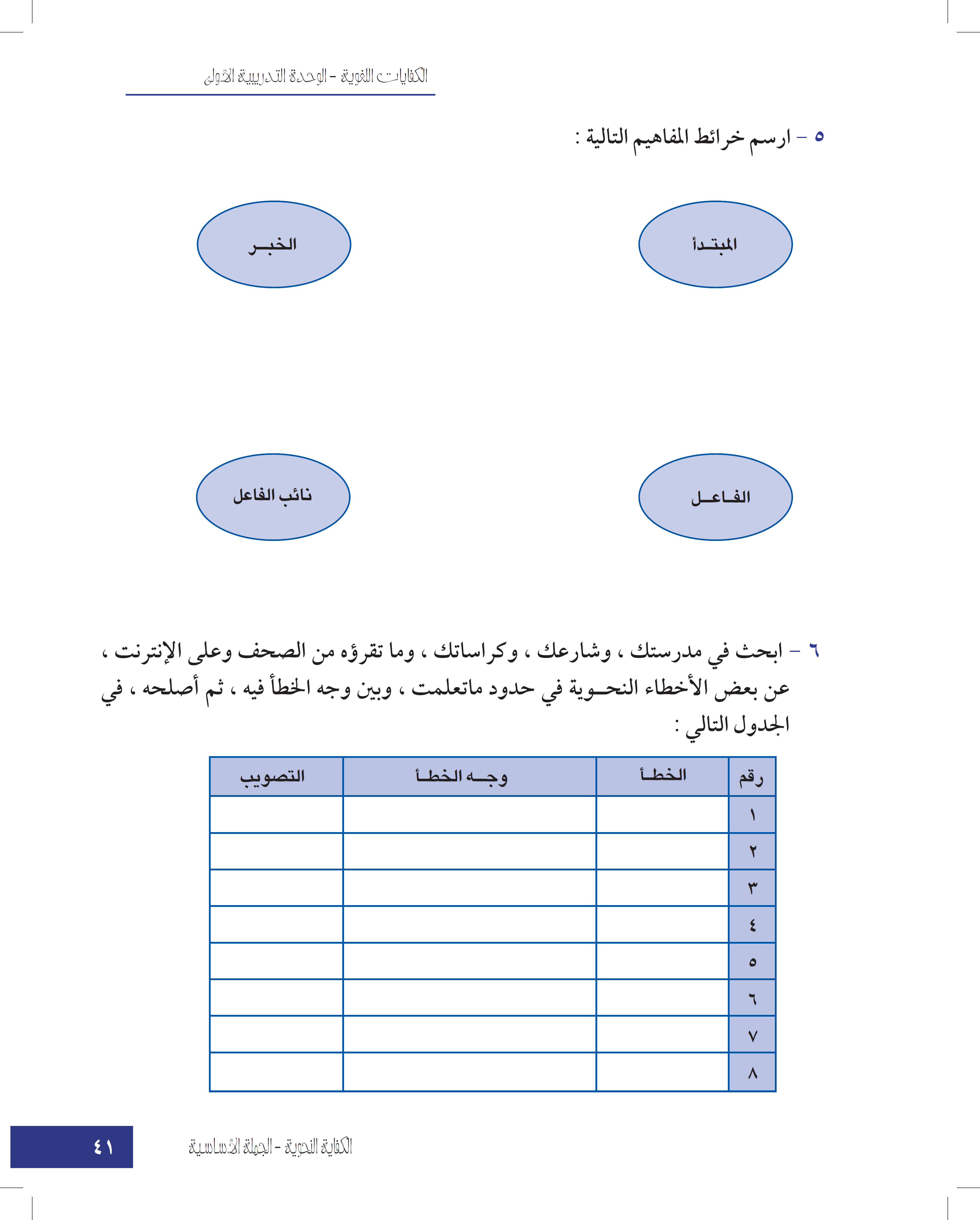 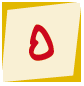 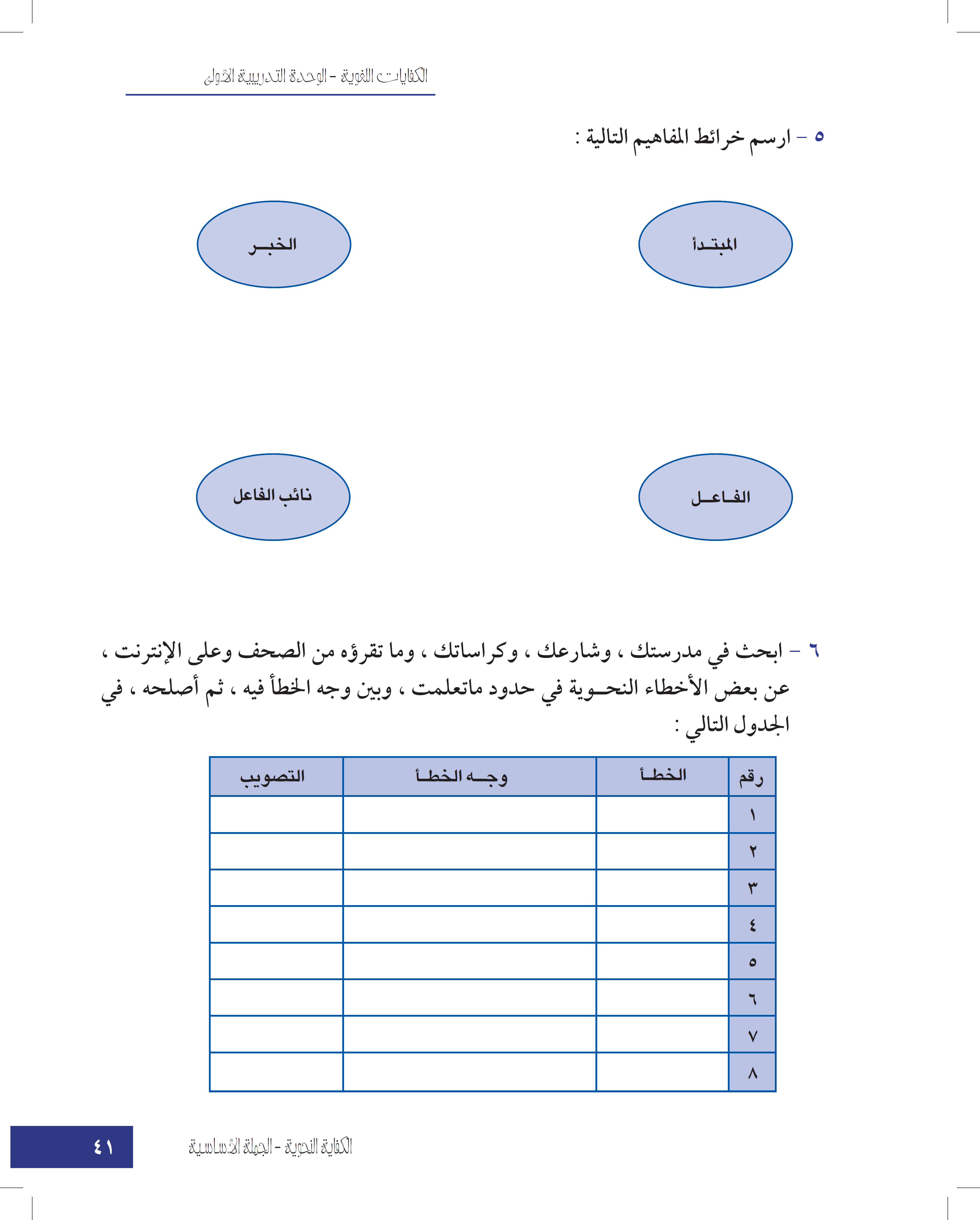 مشكلات
مفرد مشكلة – تُجمع جمع تكسير
المشاكل
مديرون
مفرد مدير– تجمع جمع تكسير
المدراء
فخور
وزن فعول يستوي فيه المذكر بالمؤنث
أنا امرأة فخورة بكم
هذه امرأة حامل
الحمل لا يكون إلا بالنساء
هذه امرأة حاملة
وحده
وحد: تعرب حالا فلا تجر
جاء خالد لوحده
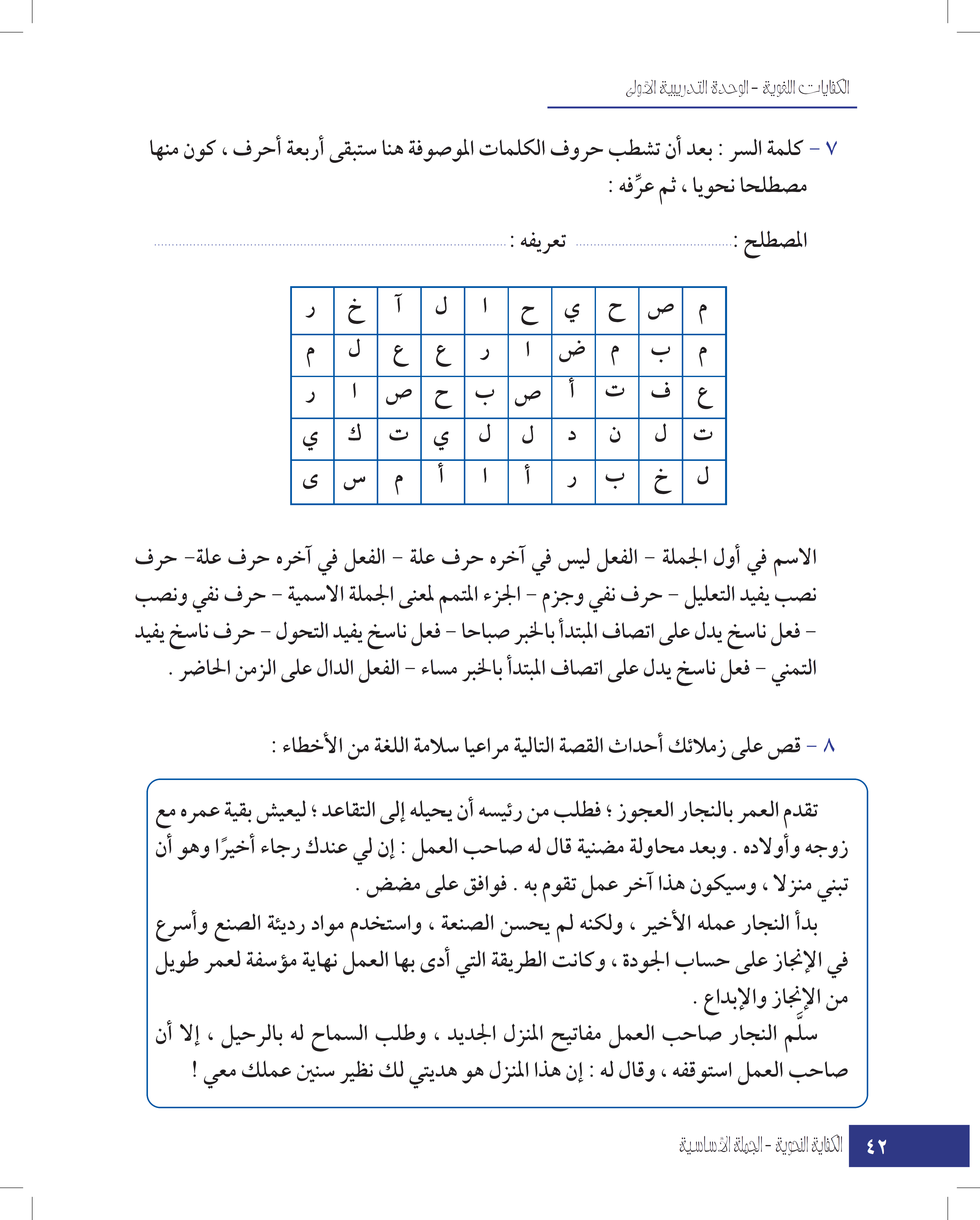 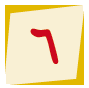 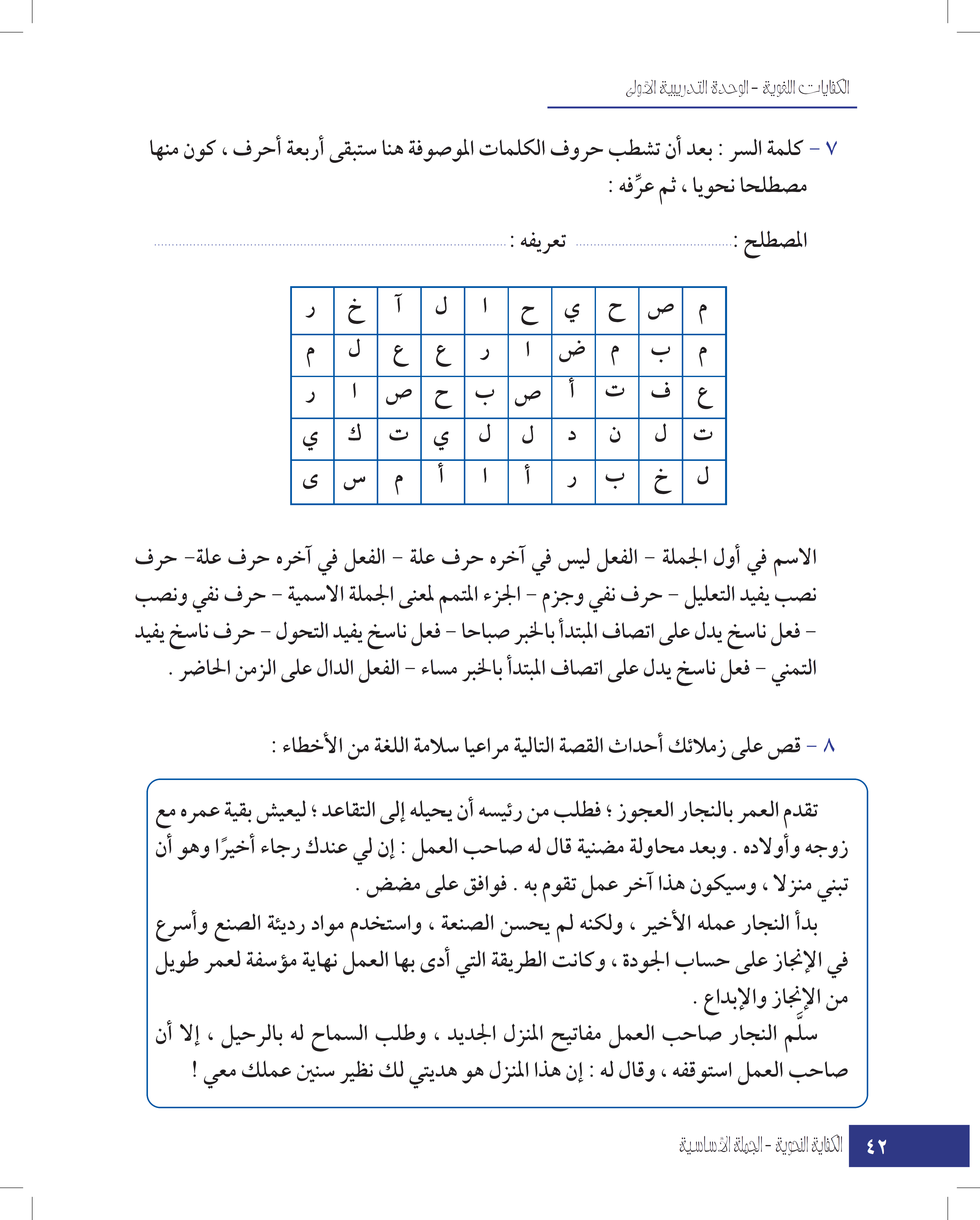 فاعل
هو اسم مرفوع يدل على من قام بالفعل
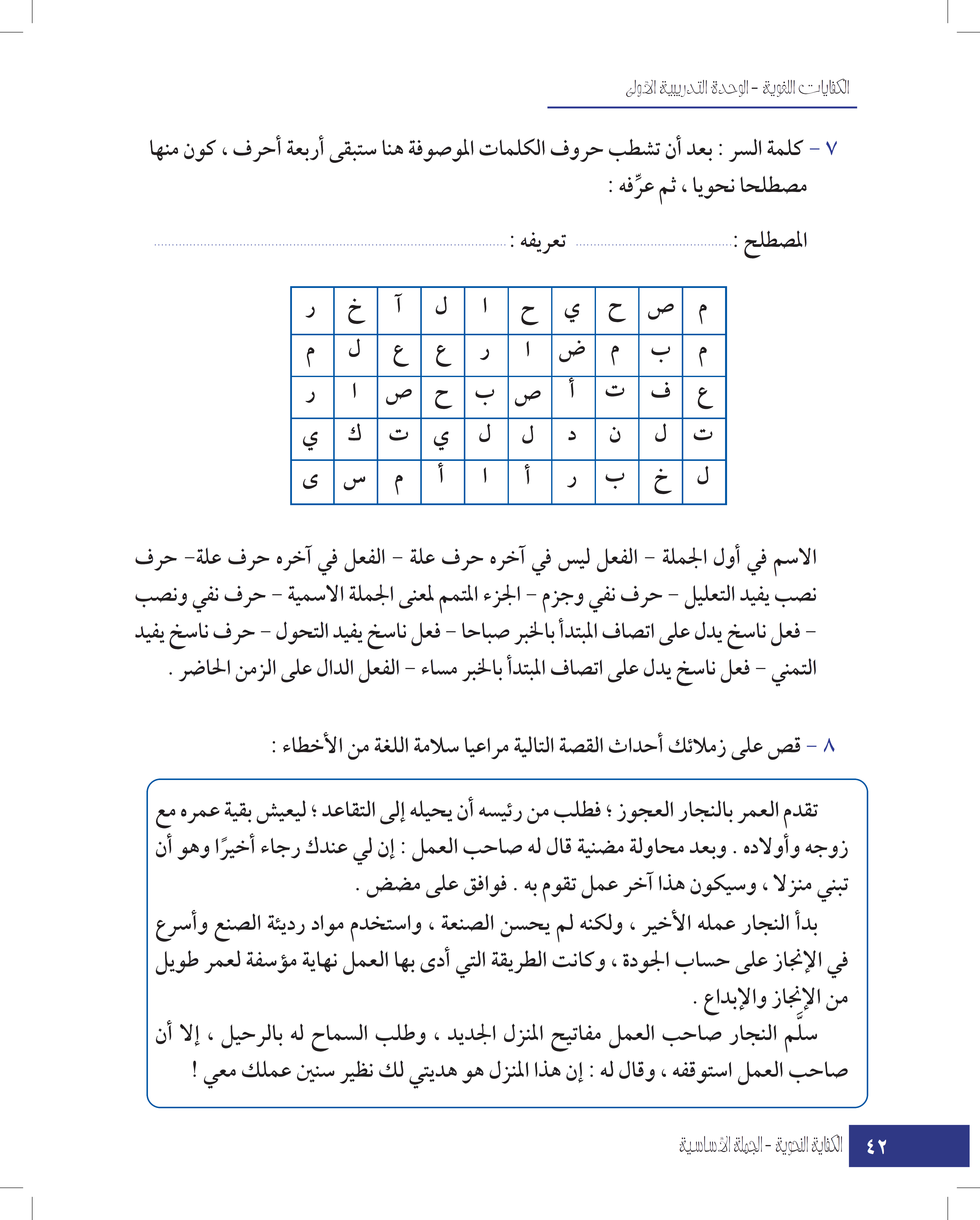 ع
ف
ل
ا
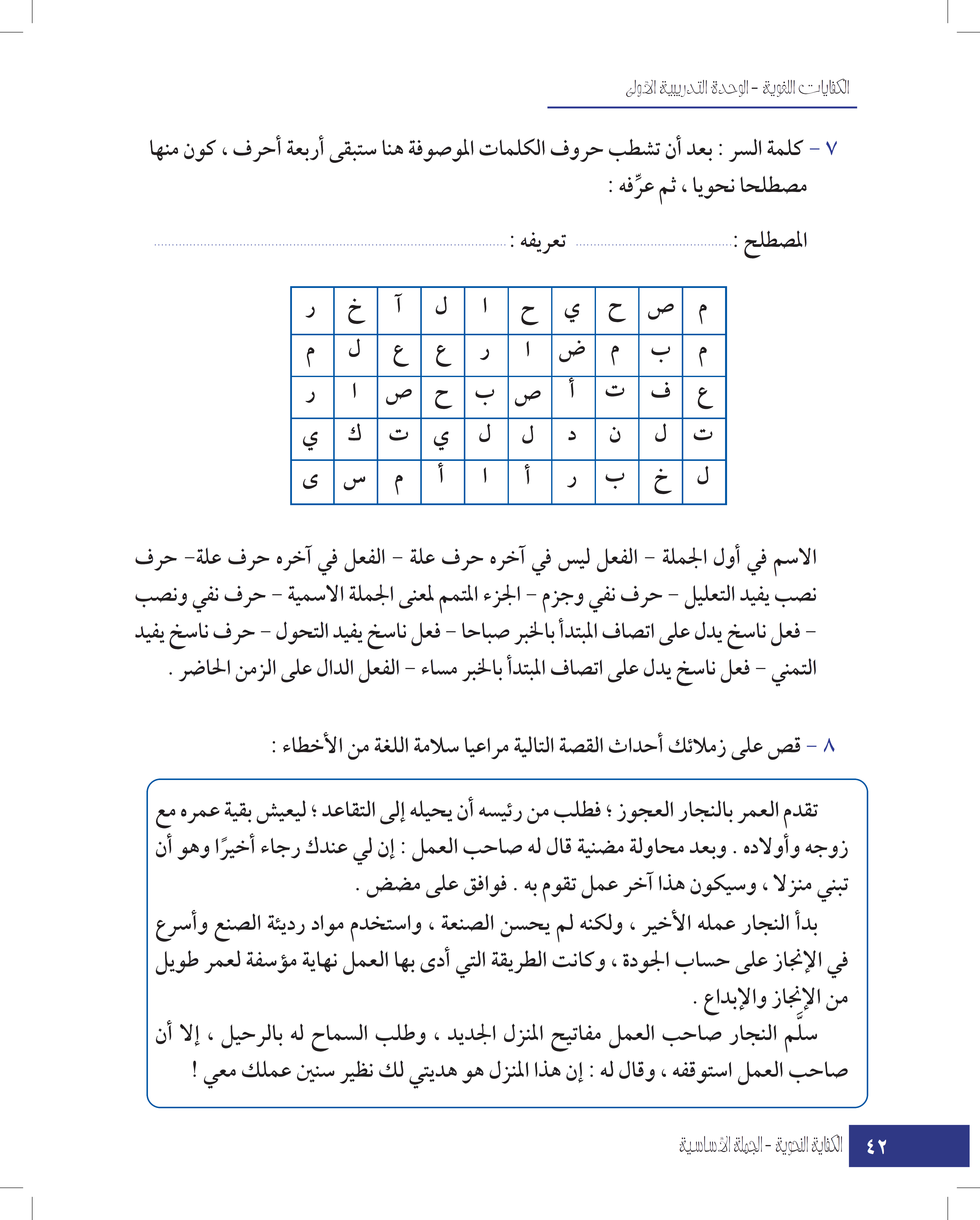 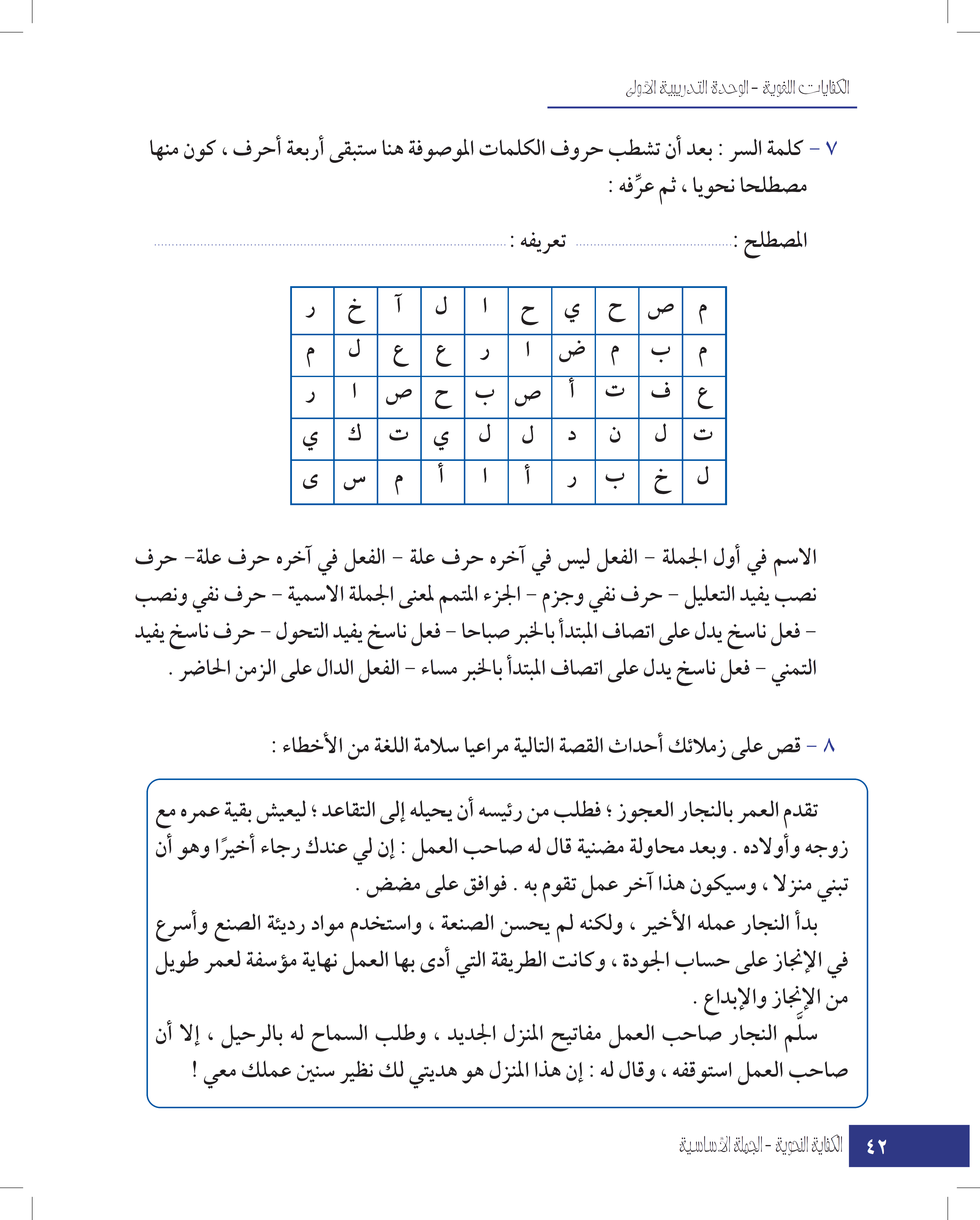 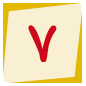 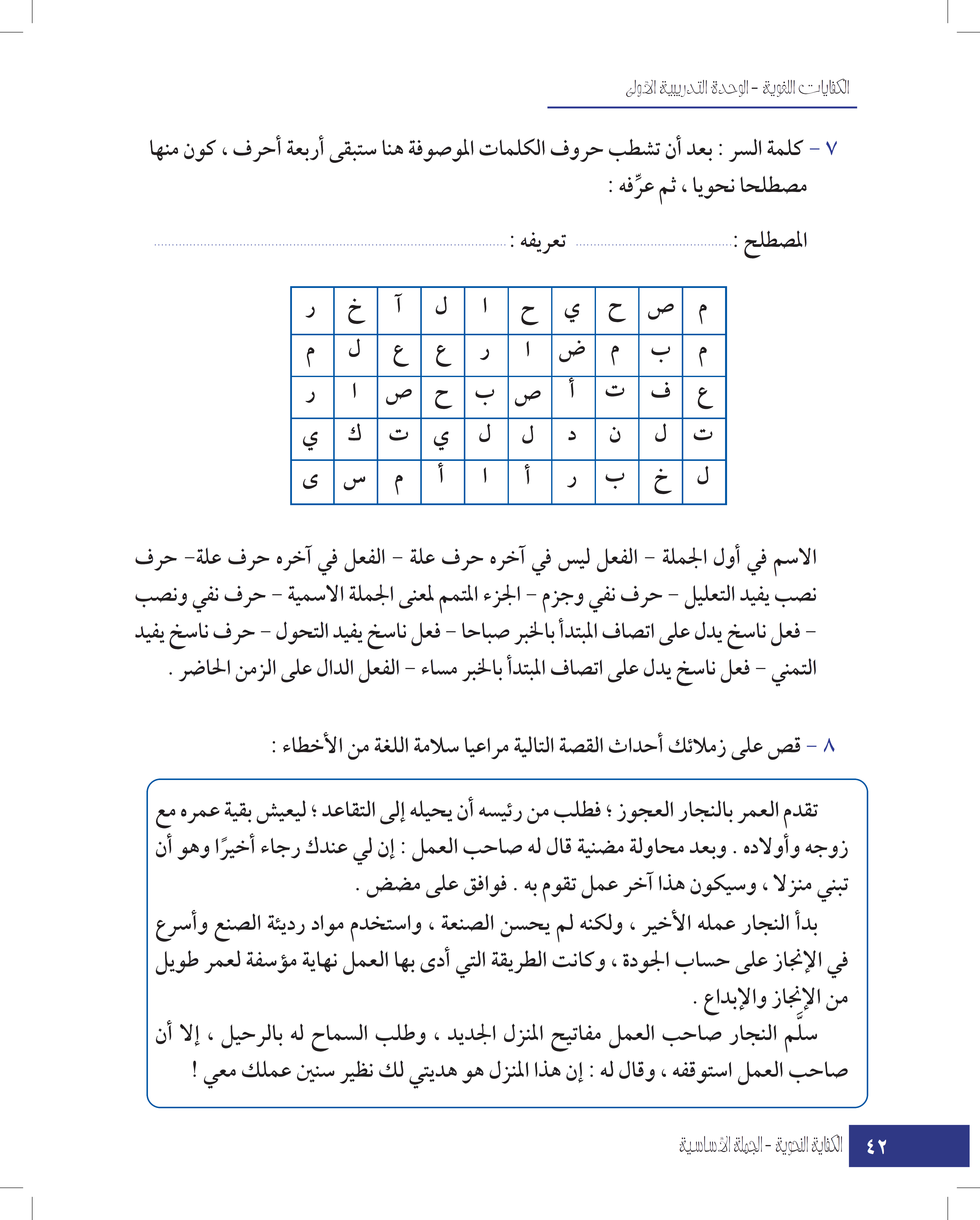 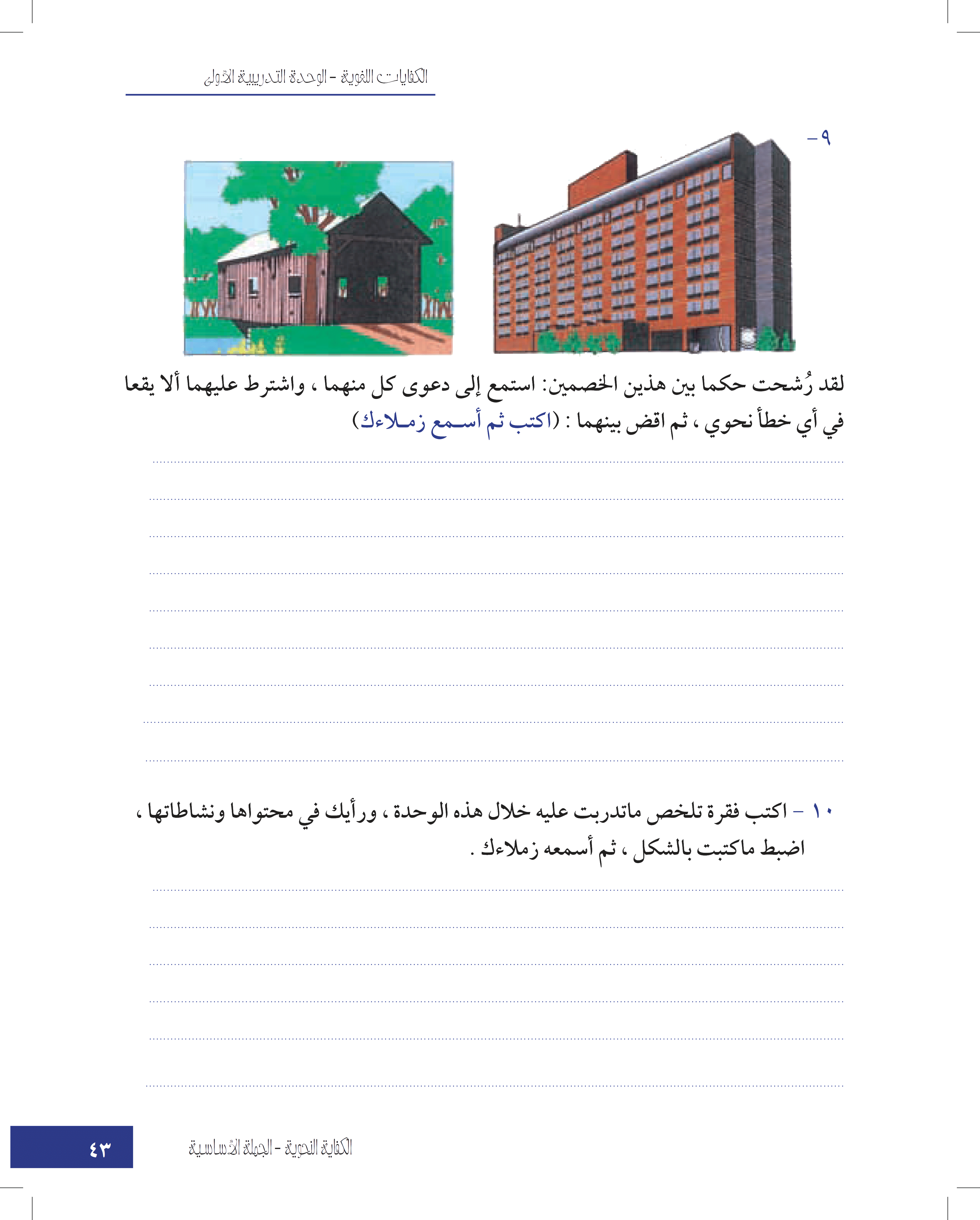 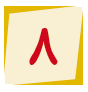 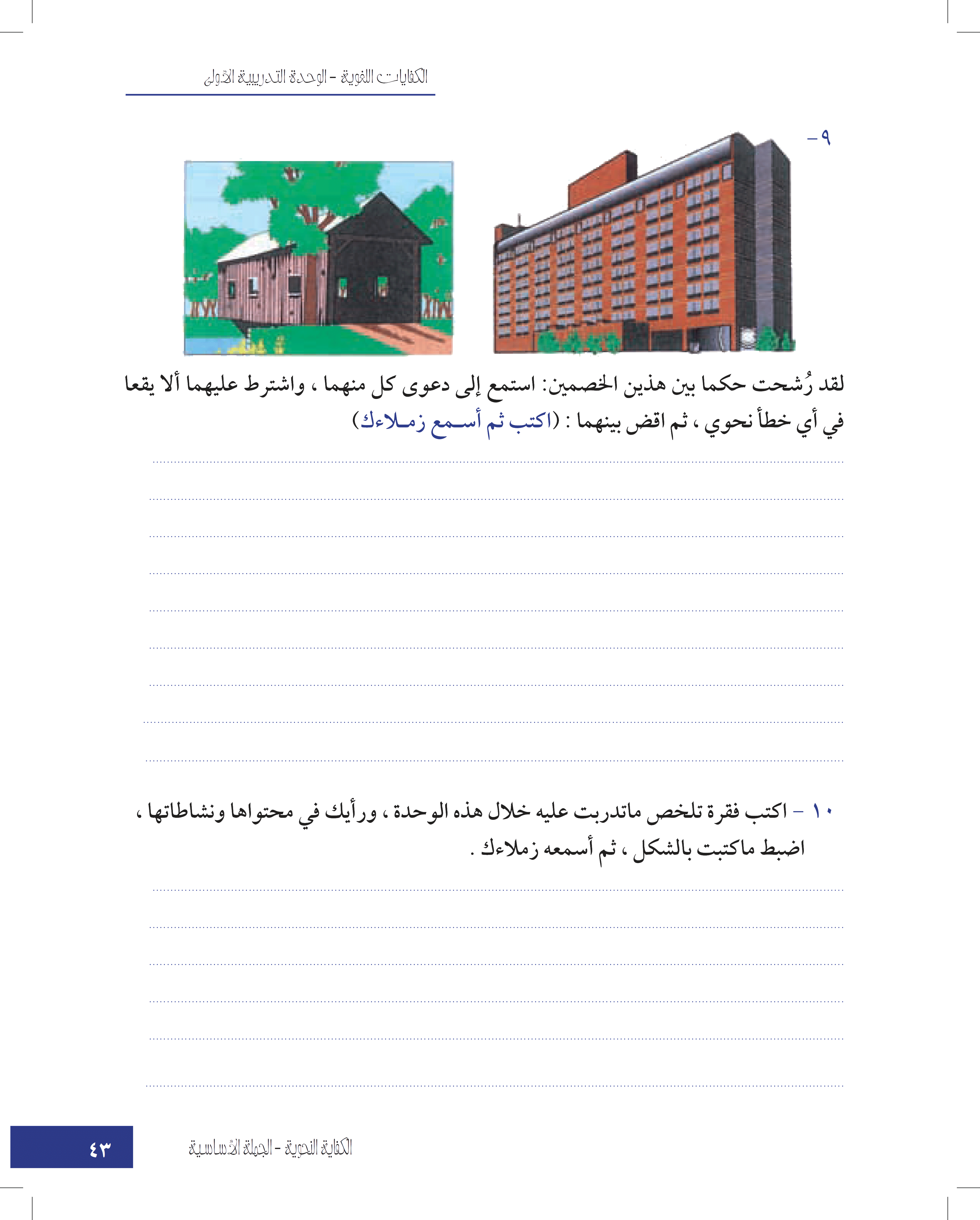 تدربتُ في هذه الوحدة على التمييز بين الجملة الاسمية والفعلية، ثم تعلمتُ استخدام أدوات الشرط، ومعرفة الأفعال المعتلة من الصحيحة، ومتى تتحولُ الجملة من مبنية للمعلوم إلى مبنية للمجهول.
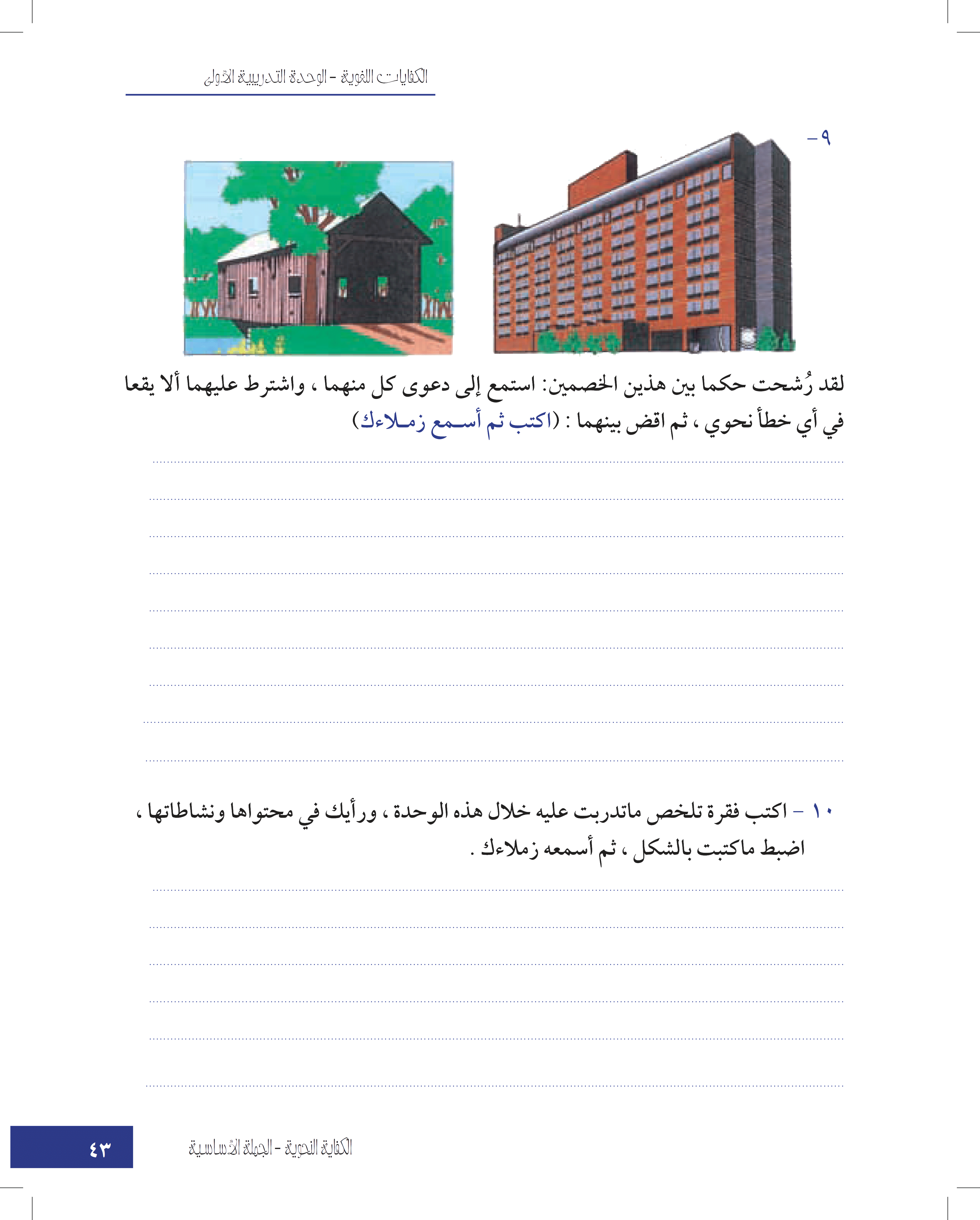 كما أنني أتقنت علامات الإعراب والبناء سواء بالحركات أم الحروف، ولا يفوتني أنْ أنبه إلى أنني أحسنت استخدام الأفعال الناسخة والحروف كذلك، وازدادت خبرتي الأدبية واللغوية والنحوية .
اختبار بعدي
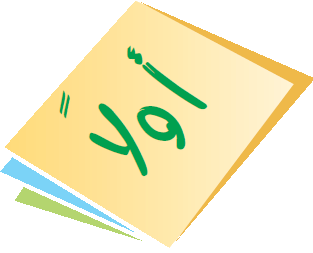 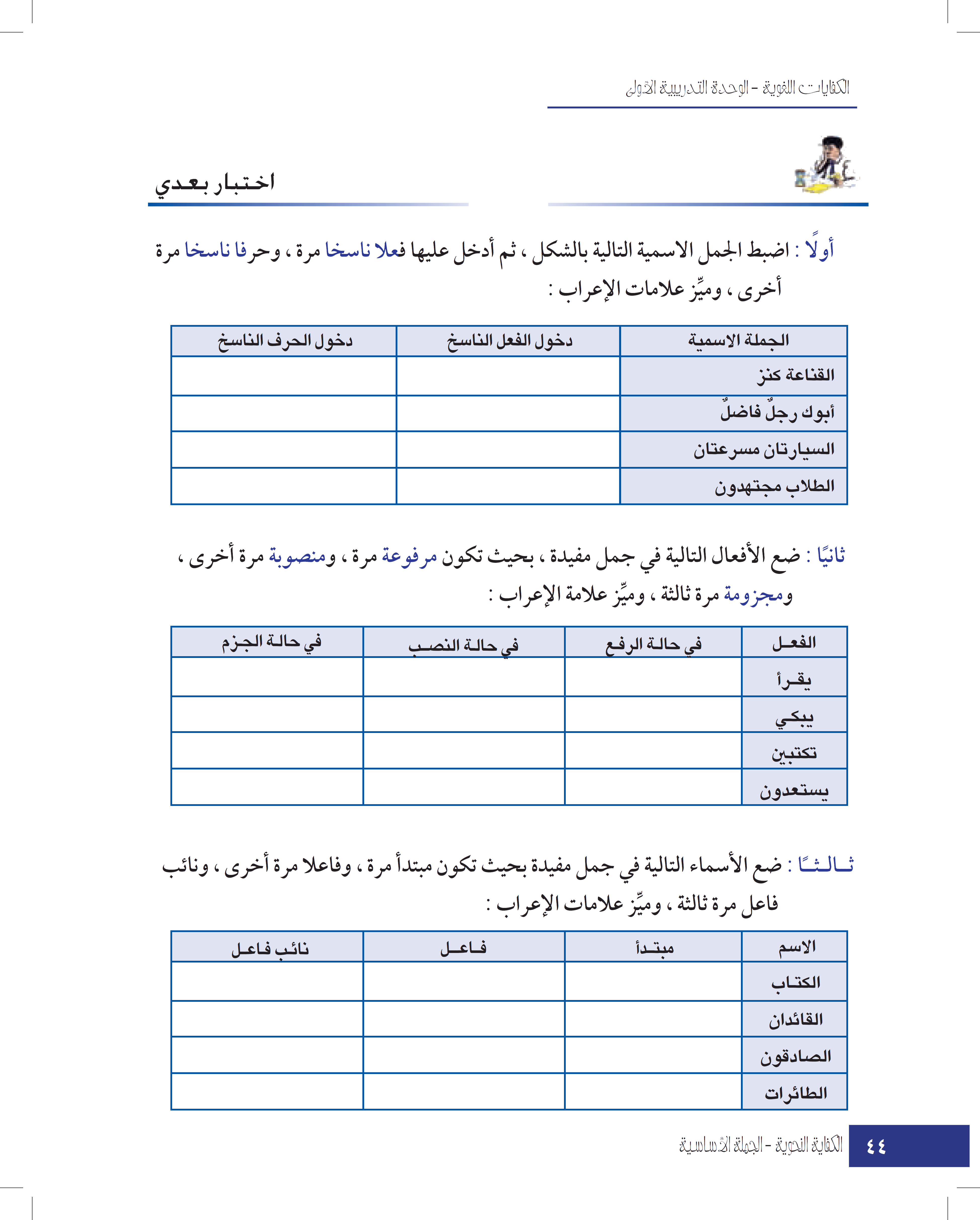 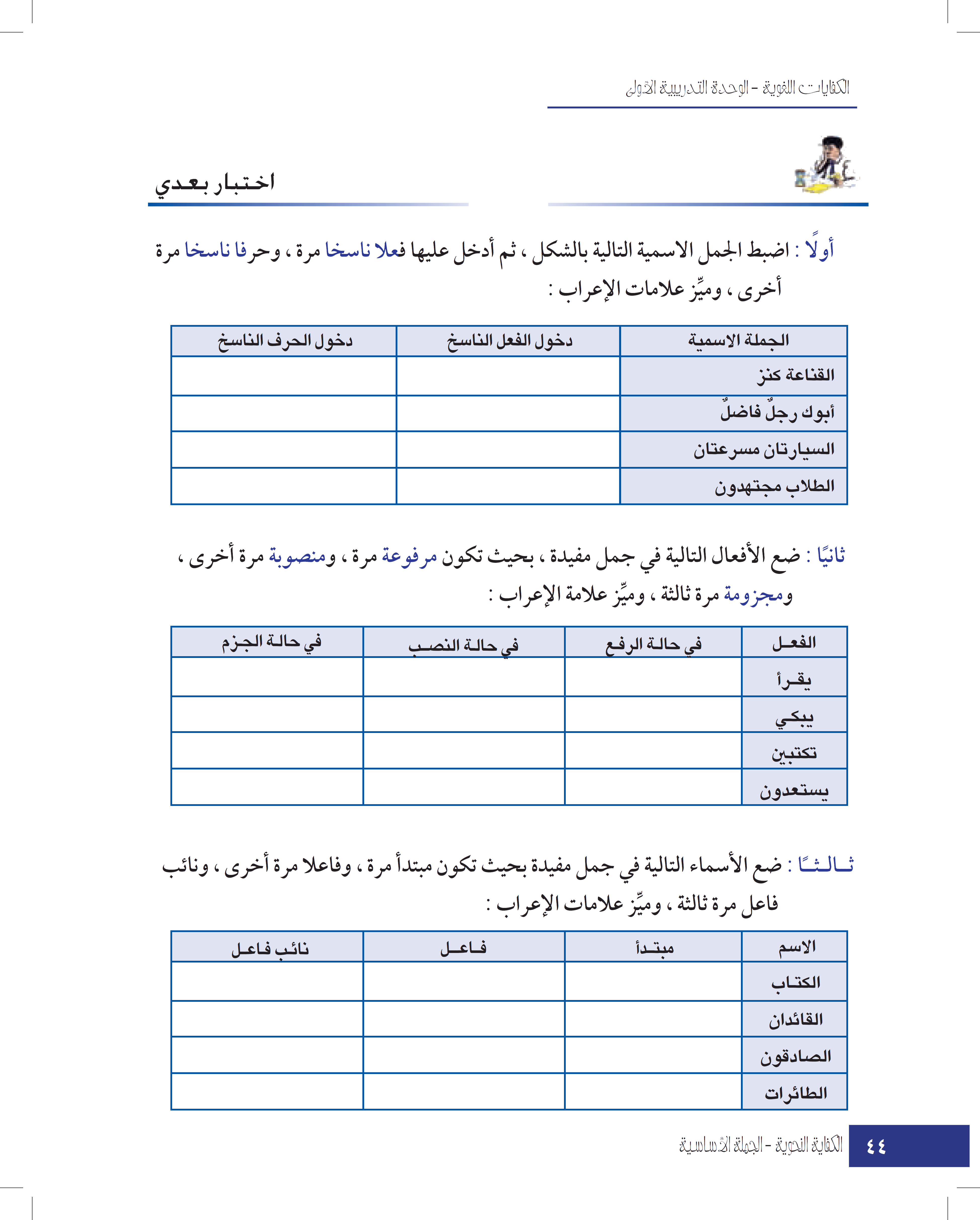 ُ   ٌ
إنَّ القناعةَ كنزٌ
أصبحت القناعةُ كنزًا
لعل أباك رجلٌ فاضلٌ
كأنَّ أبوكَ رجلاً فاضلٌ
ليت السيارتين مسرعتان
مازالت السيارتان مسرعتين
ُ
أيقنت أنَّ الطلابَ مجتهدون
أضحى الطلابُ مجتهدين
اختبار بعدي
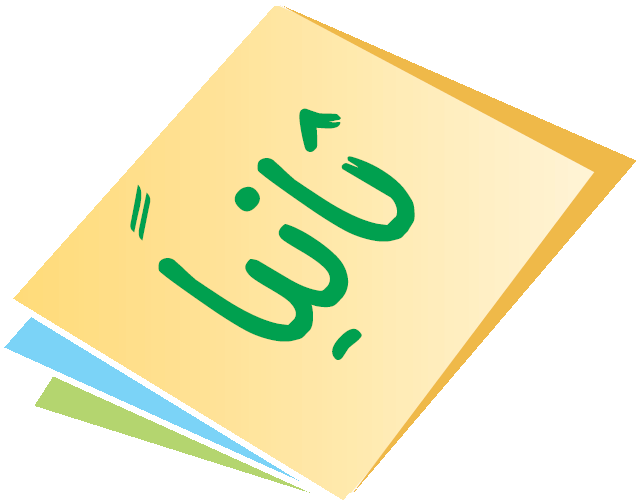 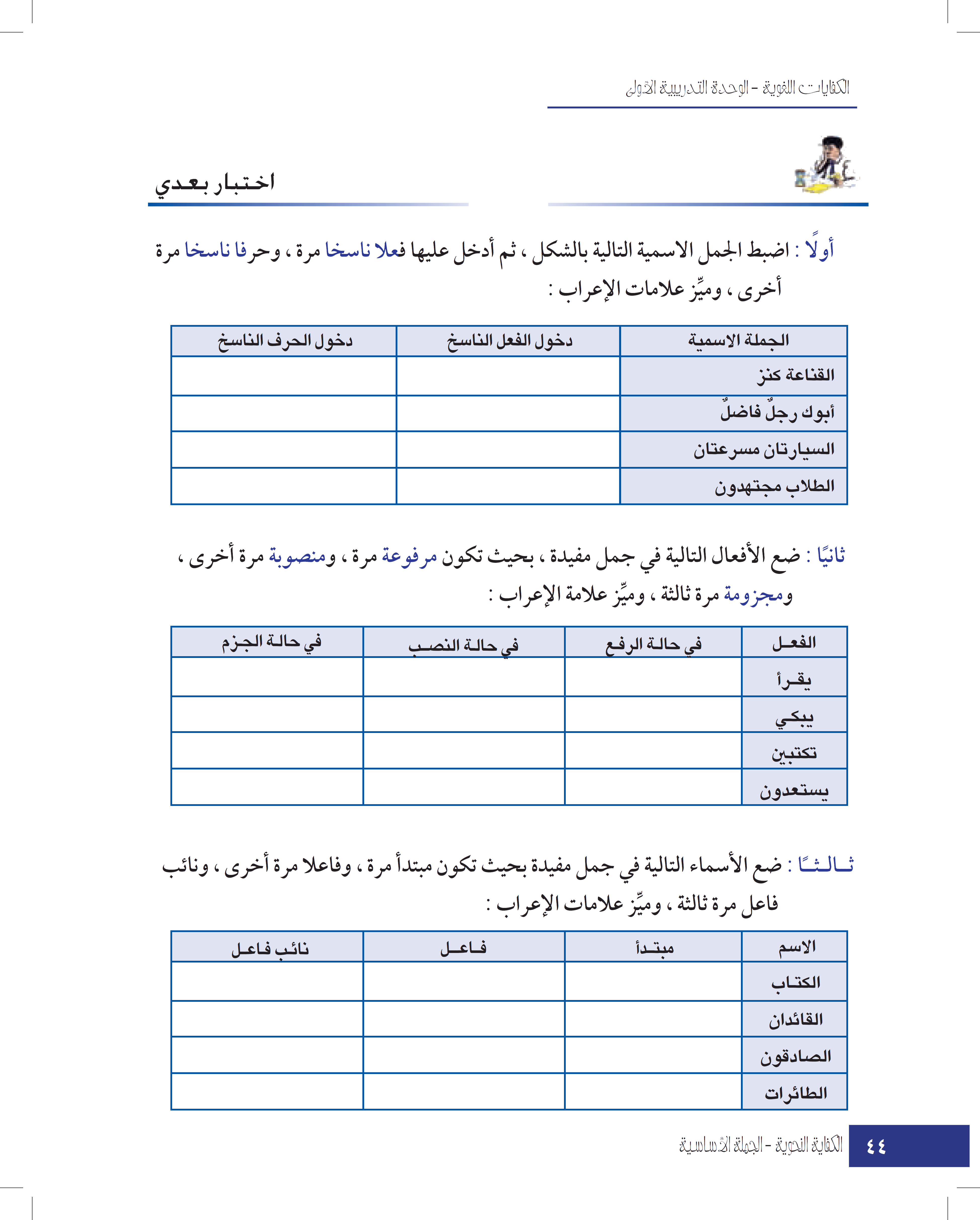 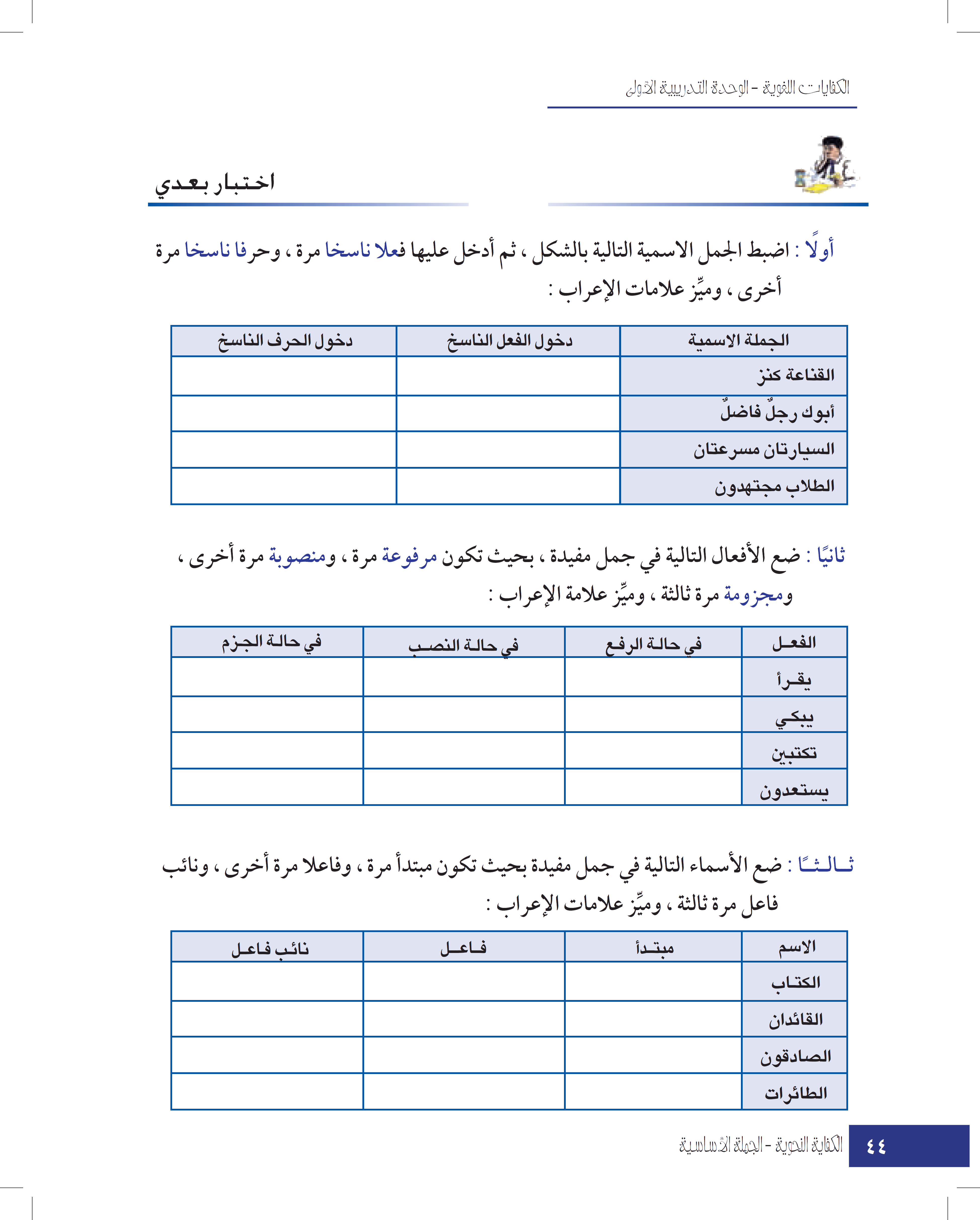 الســــــــكــــون
الفــتــحـــــــة
الــضـمـــــــــة
حذف حرف العلة
الفــتــحـــــــة
الضمة المقدرة
حذف الــنــون
حذف الــنــون
الـــــــنــــــــون
حذف الــنــون
حذف الــنــون
الــنـــــــــــــون
اختبار بعدي
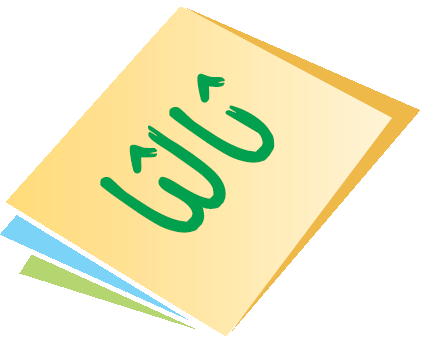 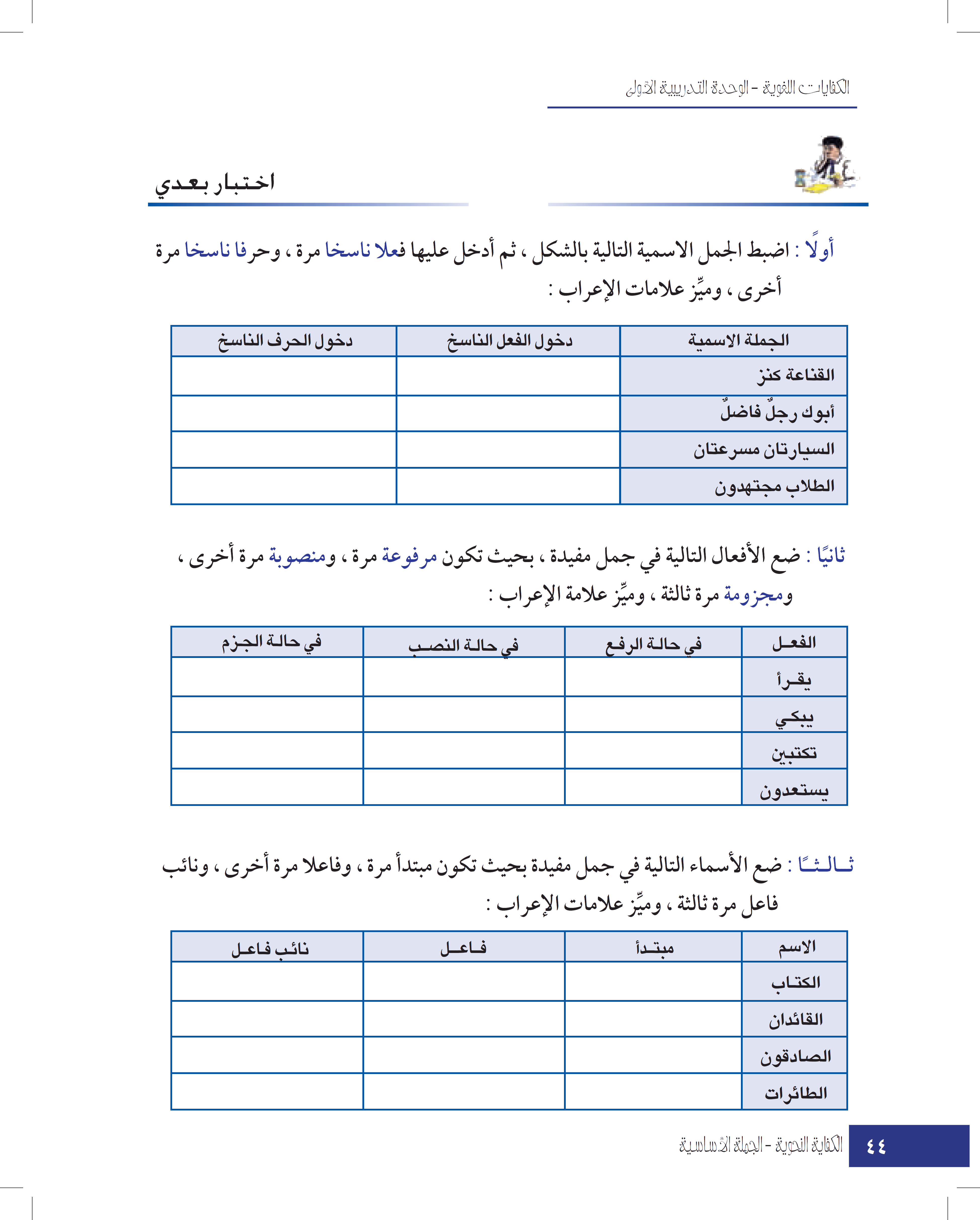 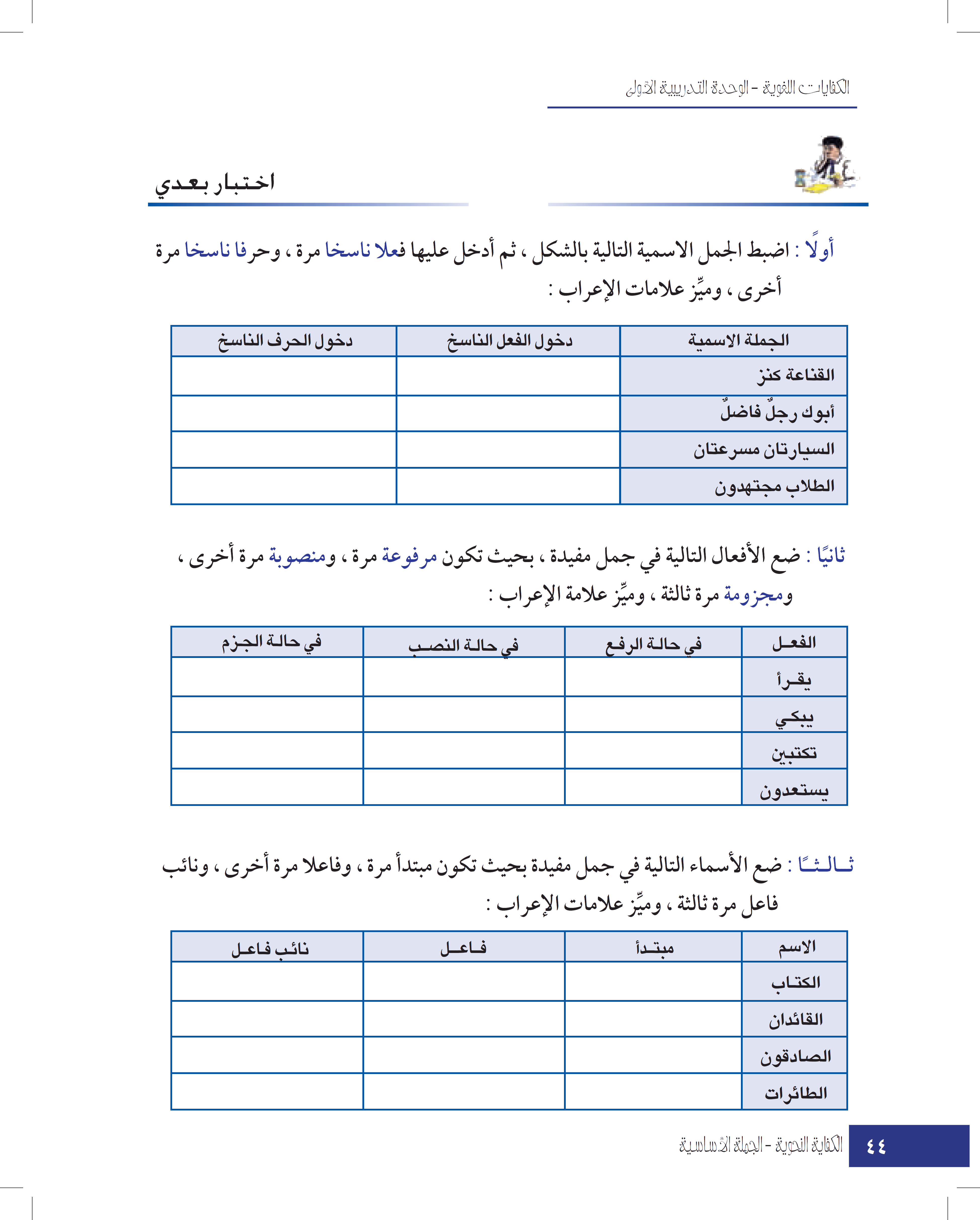 نال الكتابُ نجاحًا
الكتابُ جليسٌ صالحٌ
قُرِأَ الكتابُ
استيقظ القائدان
القائدان ناجحان
أُكْرِمَ القائدان
يحب الصادقون الله
الصادقون مفلحون
أُدْخِلَ الصادقون الجنة
تحلق الطائراتُ في الجو
محلقاتٌ في الجوِ
وُضِعَتْ الطائرات بالمطار
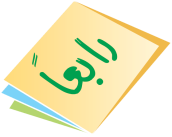 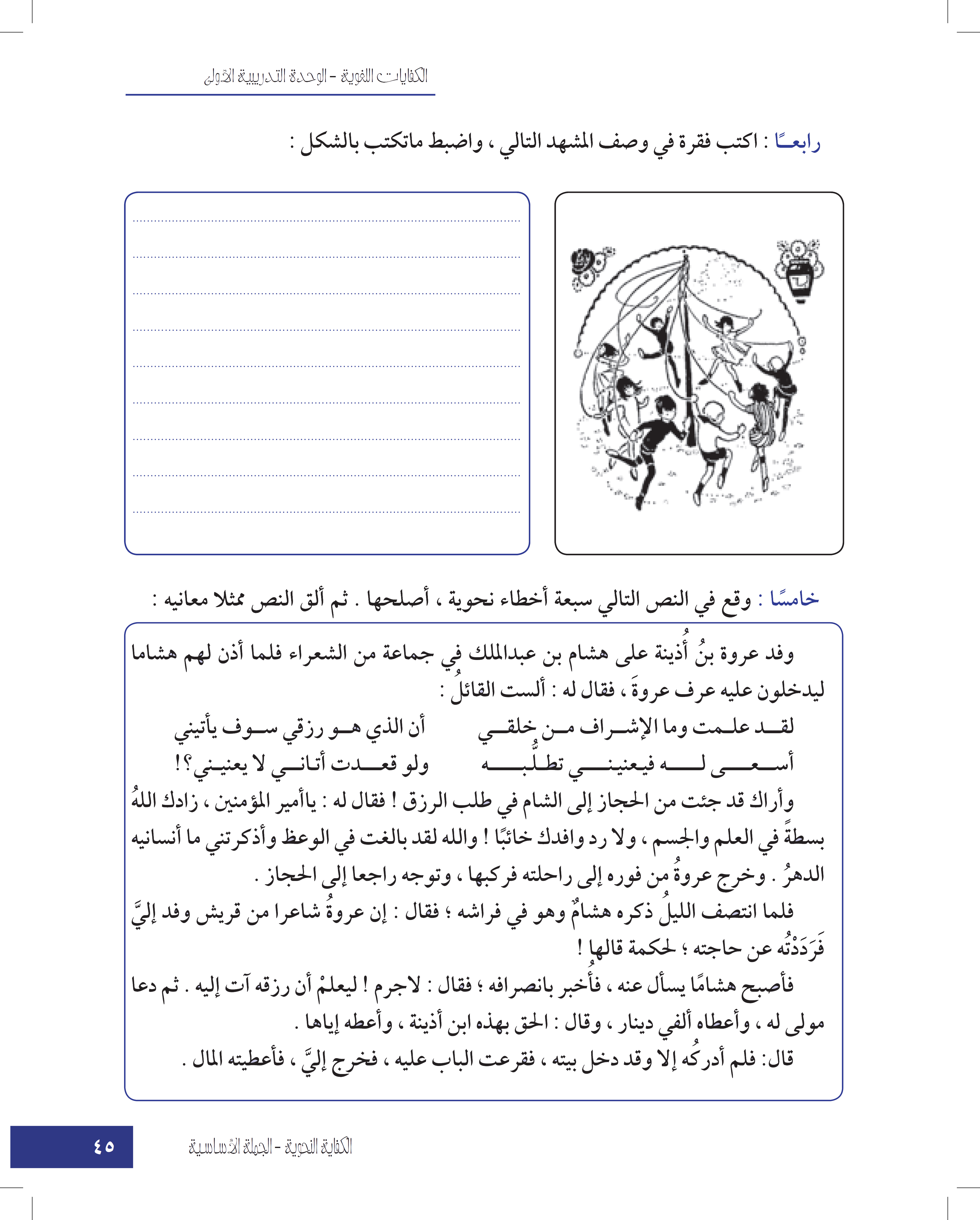 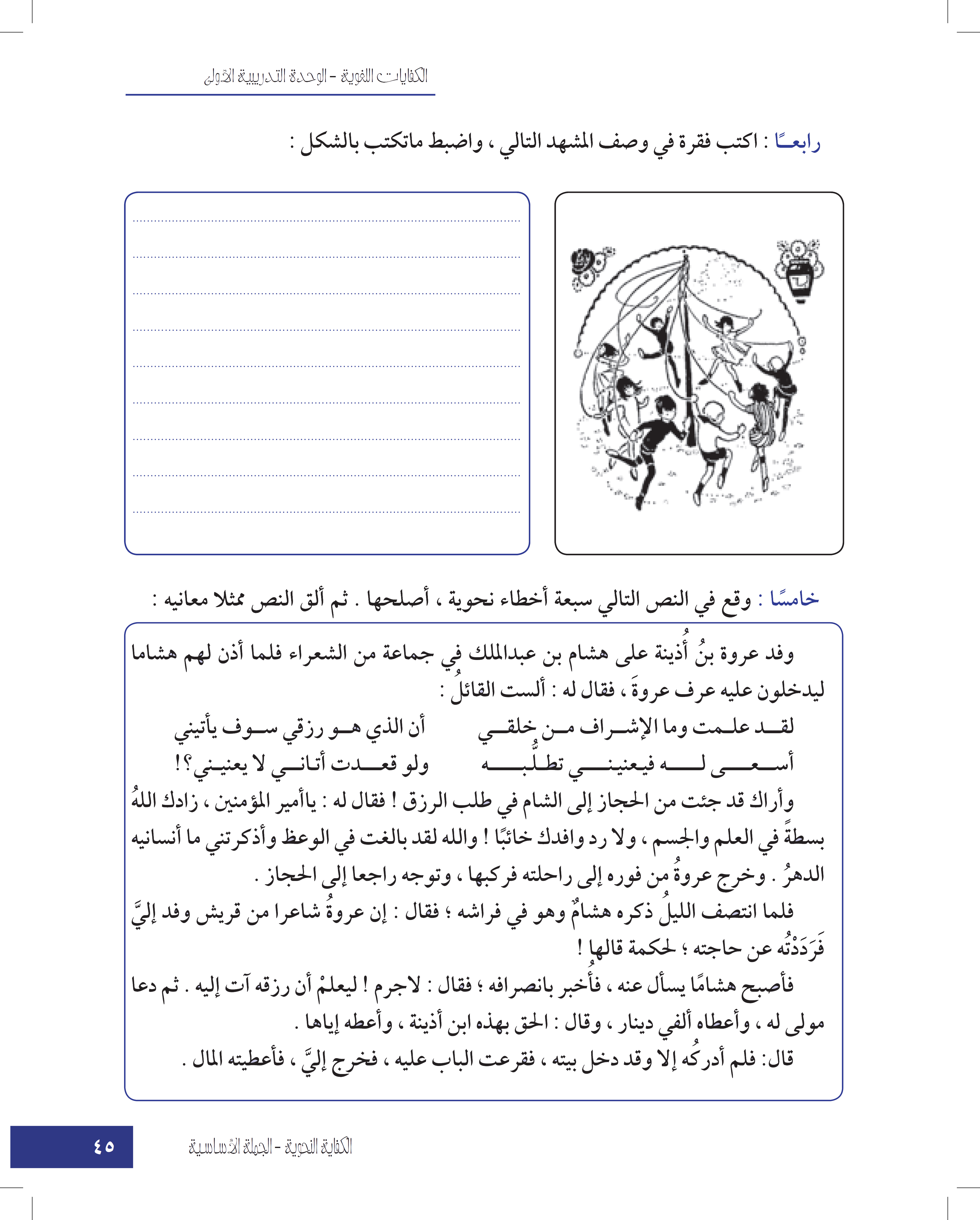 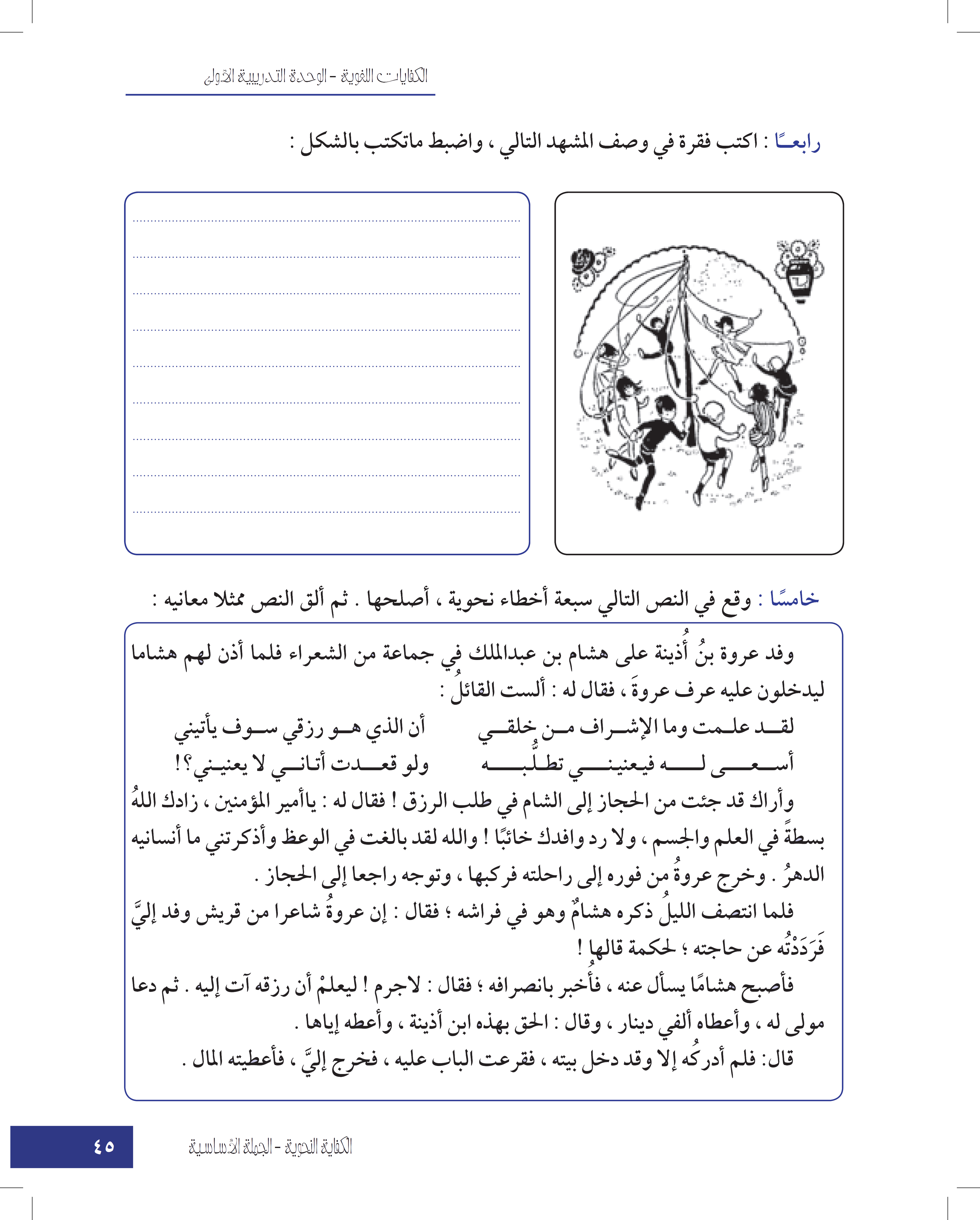 الأطفالُ الصغارُ والصغيراتُ يلهون بالأراجيح وهمْ سعداءُ فَرِحُوْنَ ثم ينصرف بعضُهم بعد أنْ استوفى حظَّه من اللعبِ .
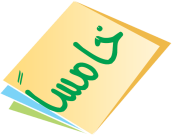 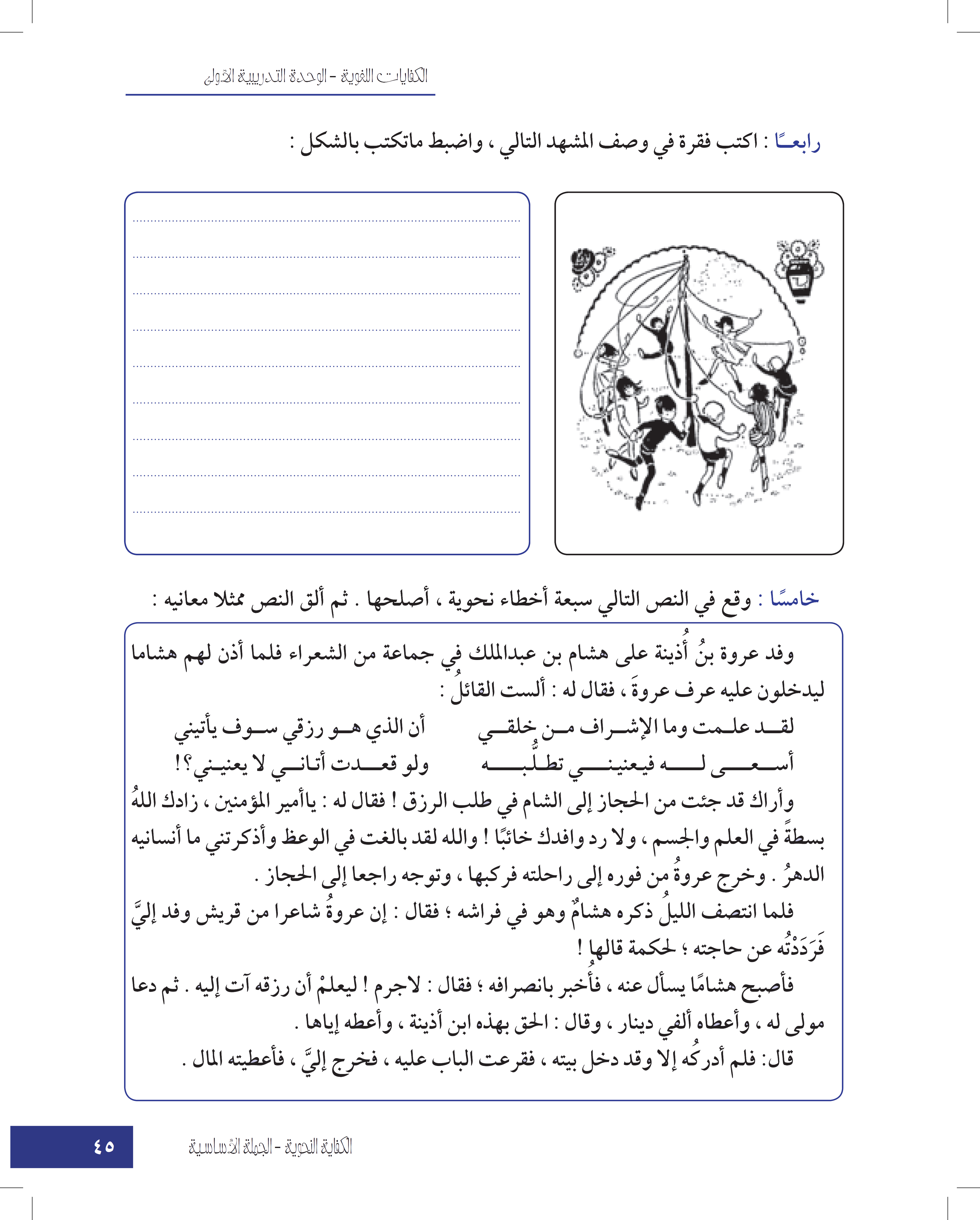 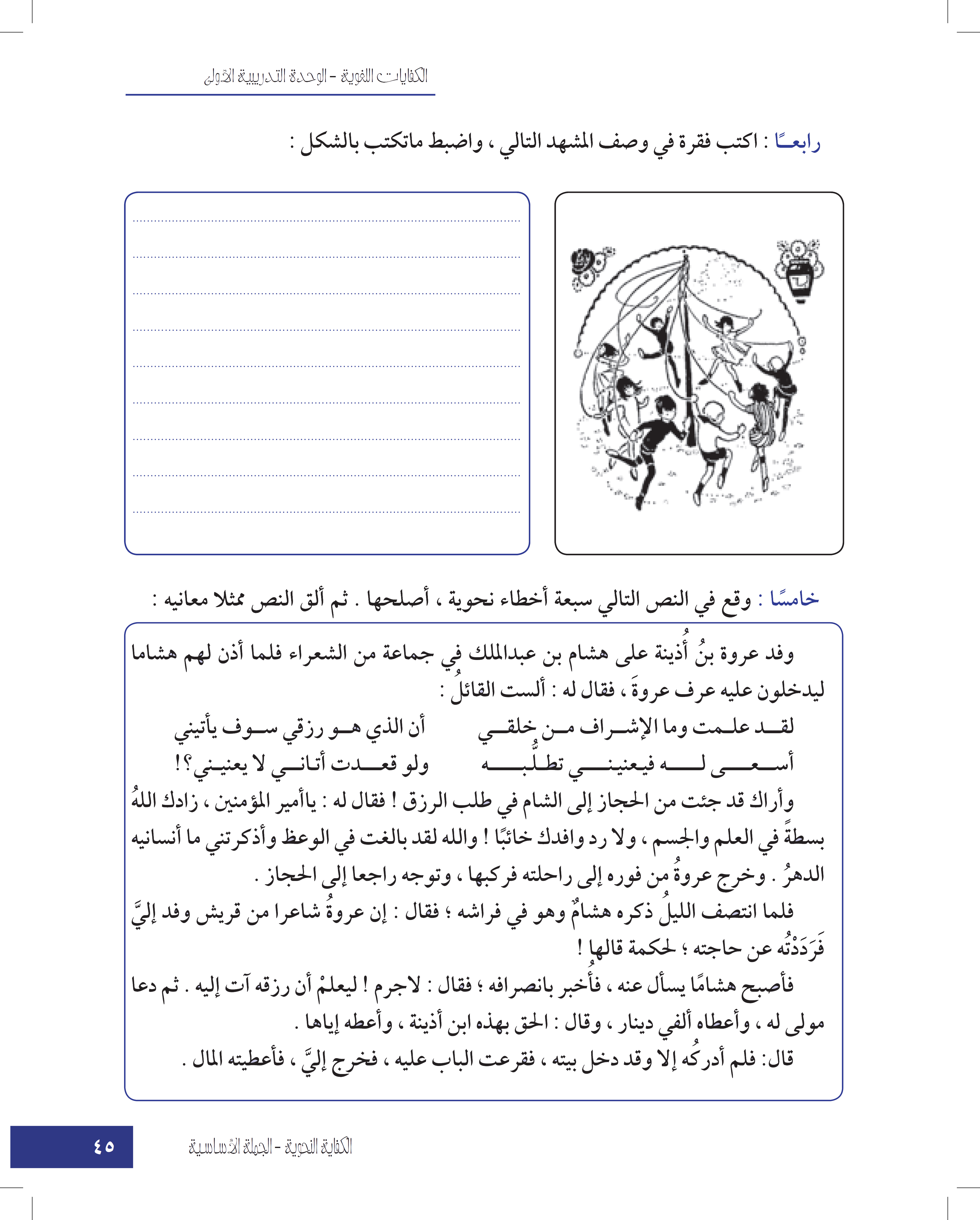 ليعلمَ
القائلَ
شاعرٌ
هشامٌ
ليدخلوا
عروةَ
هشامُ
ثانيًا:
الكفاية الإملائية
علامـــــــــــــــــات الترقيم
أعــــــــراف الـكـتــــابة
النشاطات التمهيدية
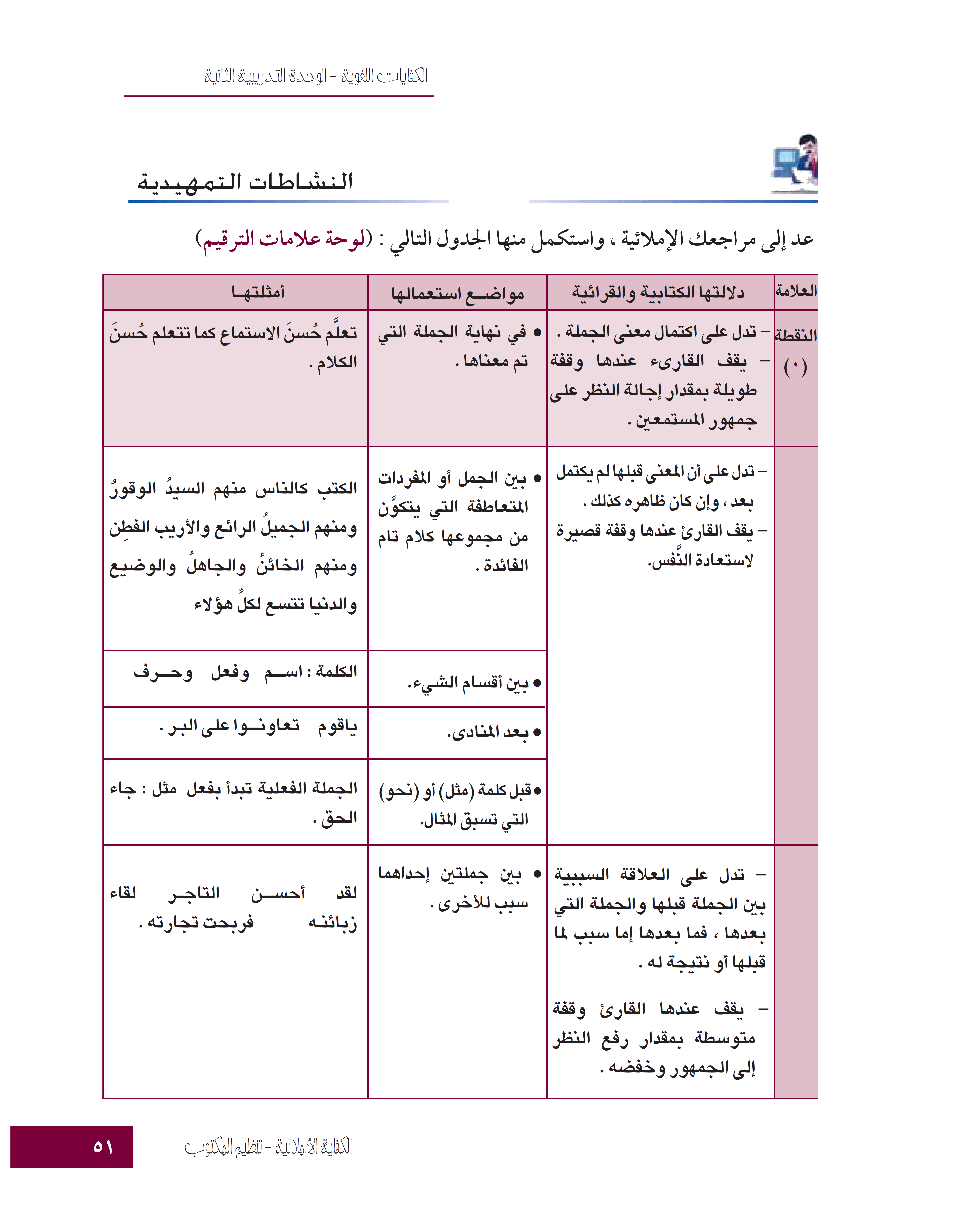 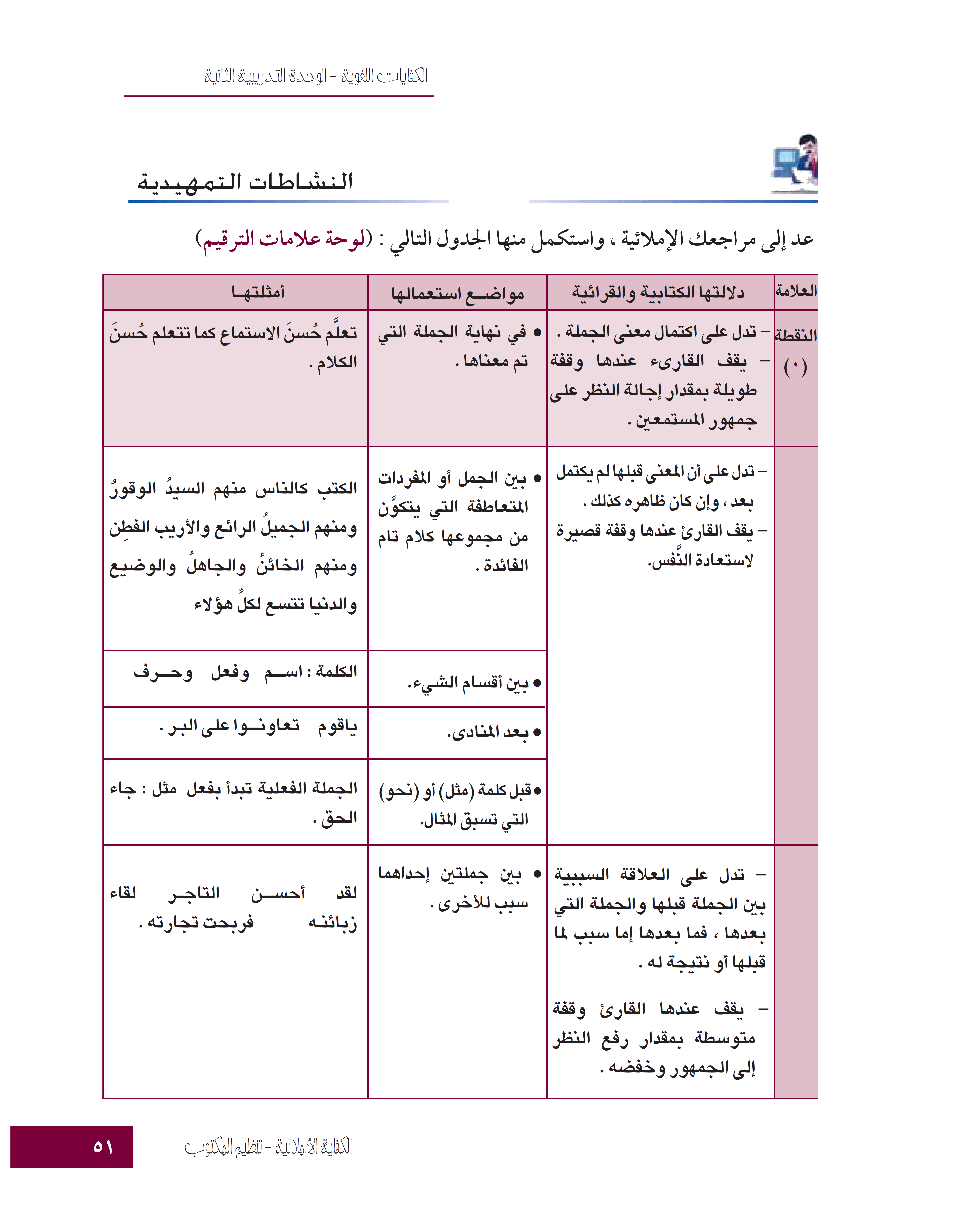 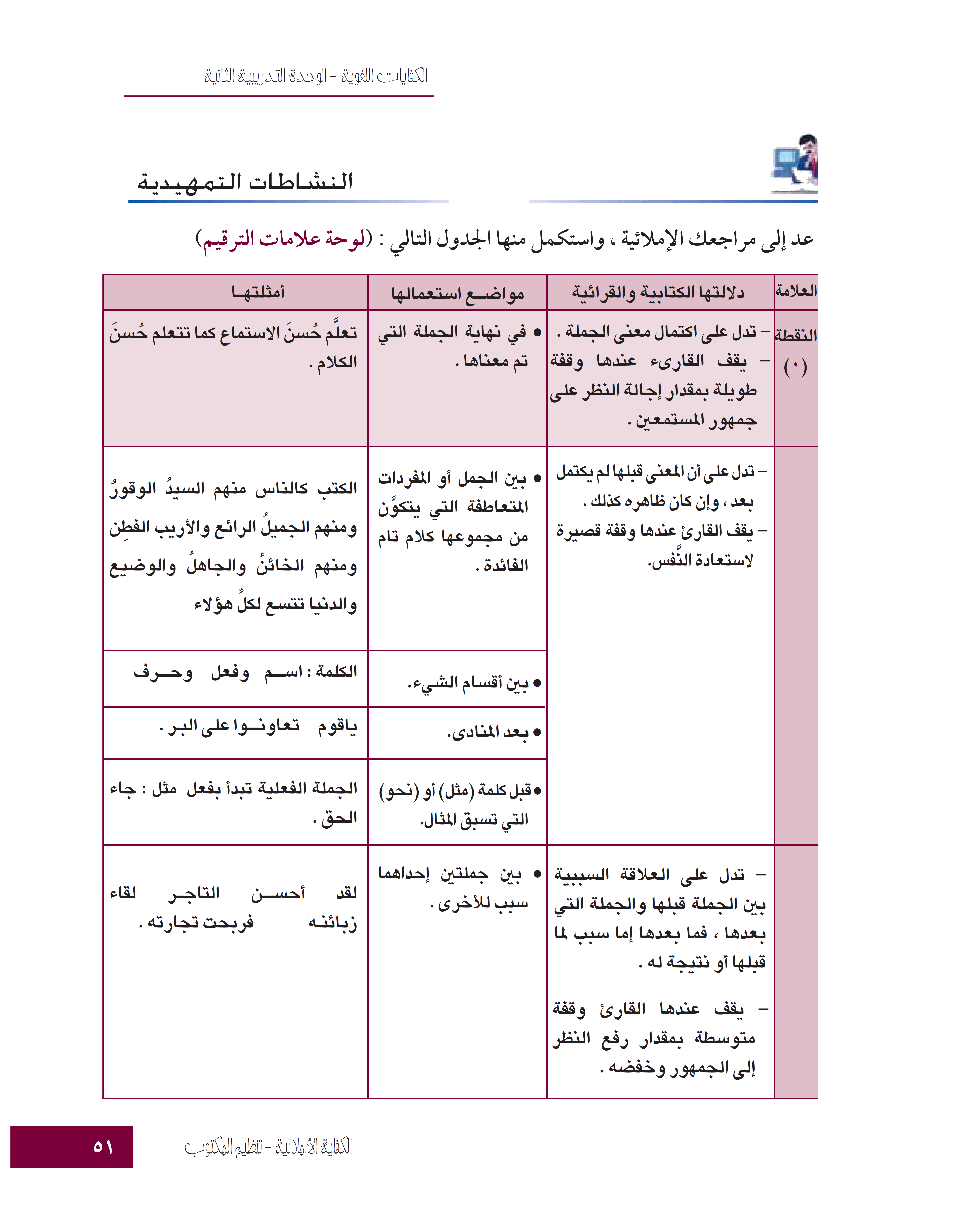 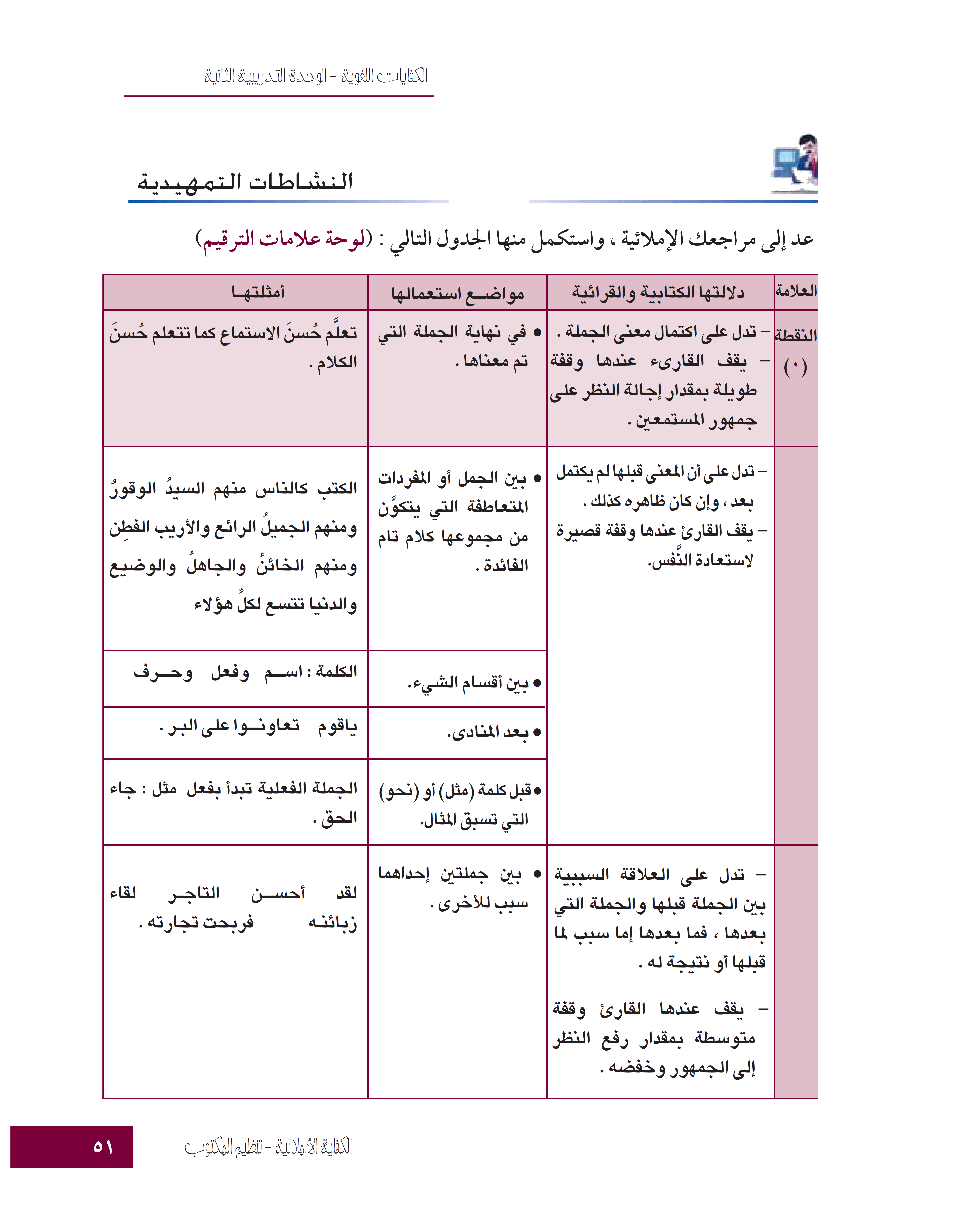 ،
،
،
،
،
،
،
،
،
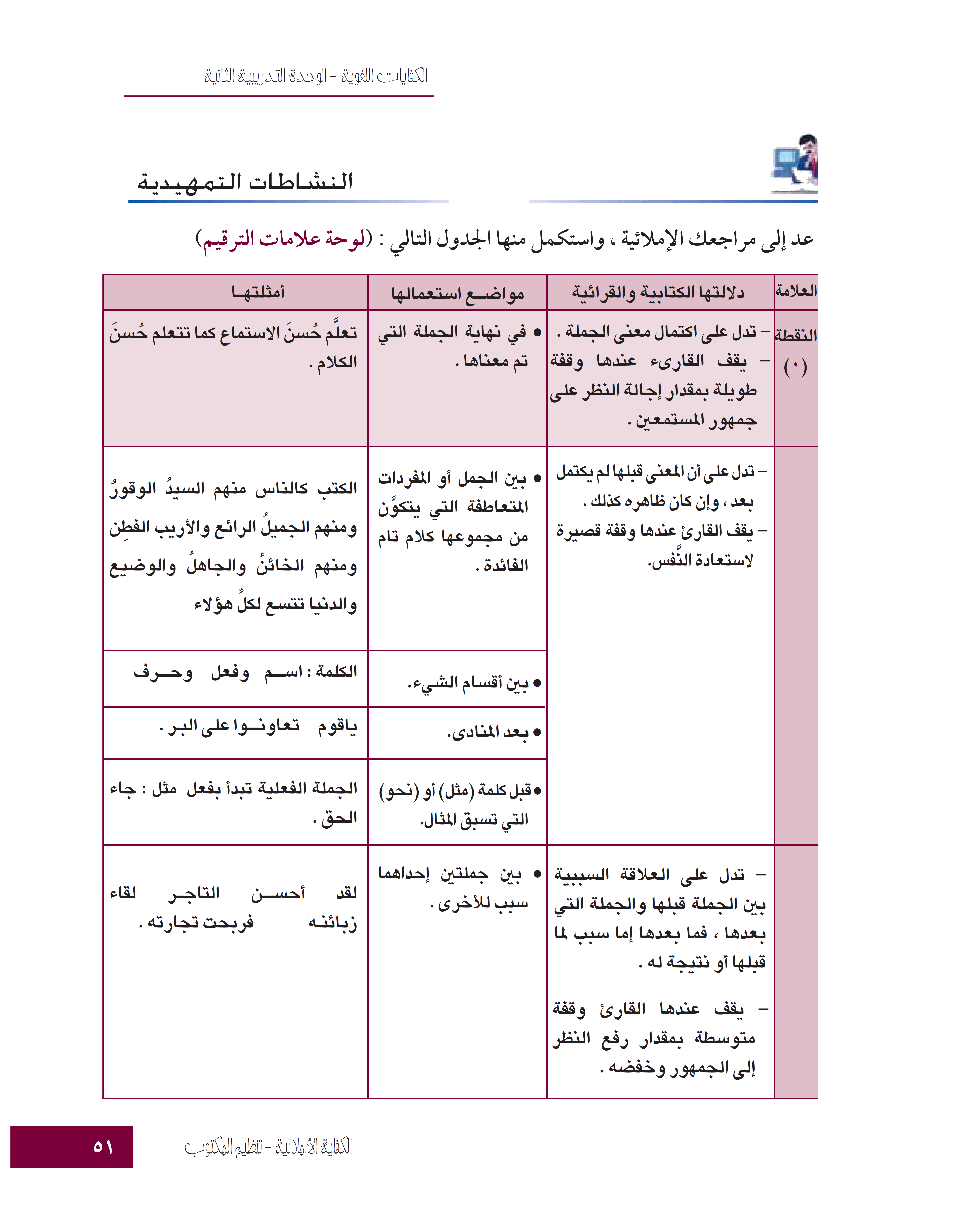 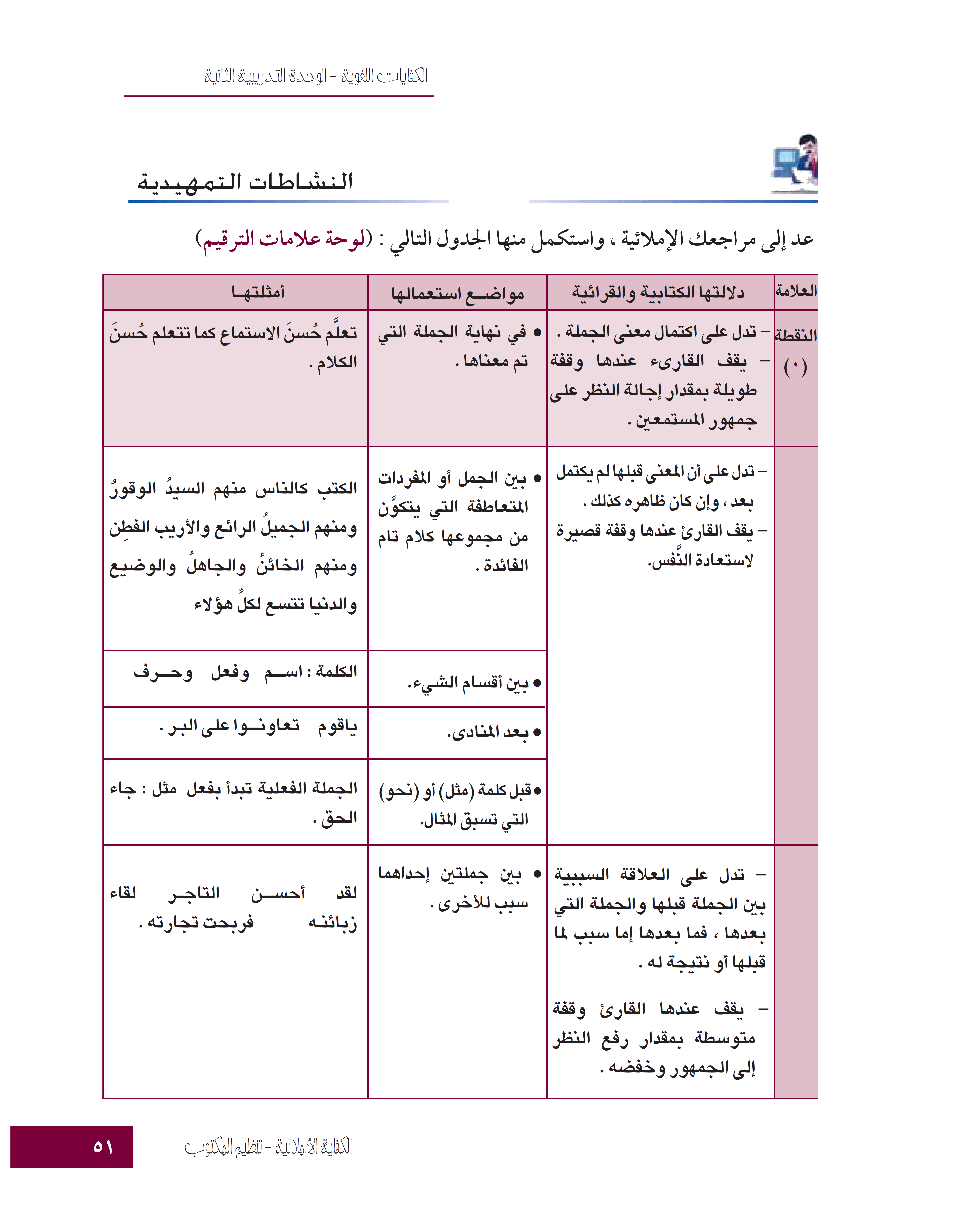 ؛
؛
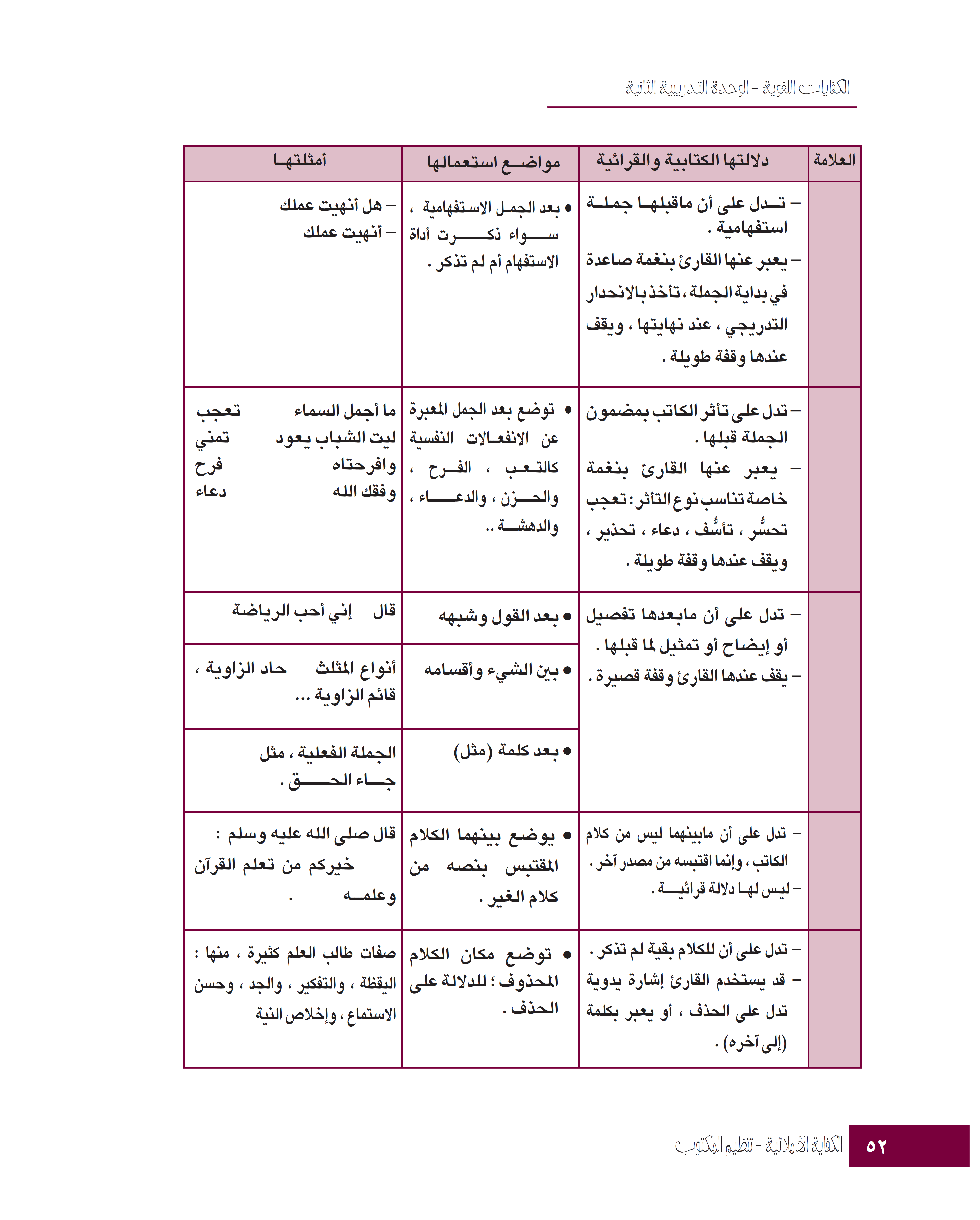 ؟
؟
؟
!
!
!
!
!
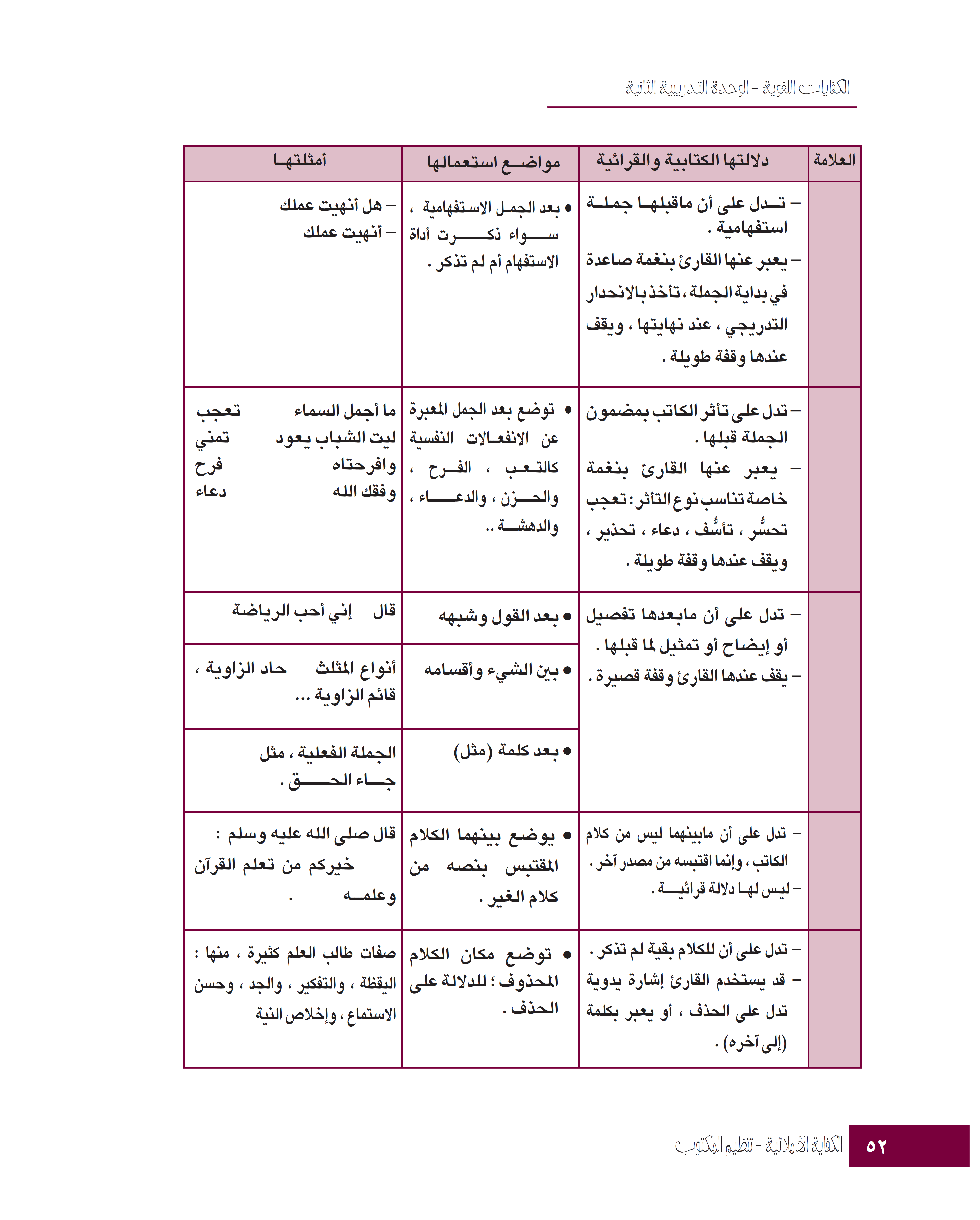 :
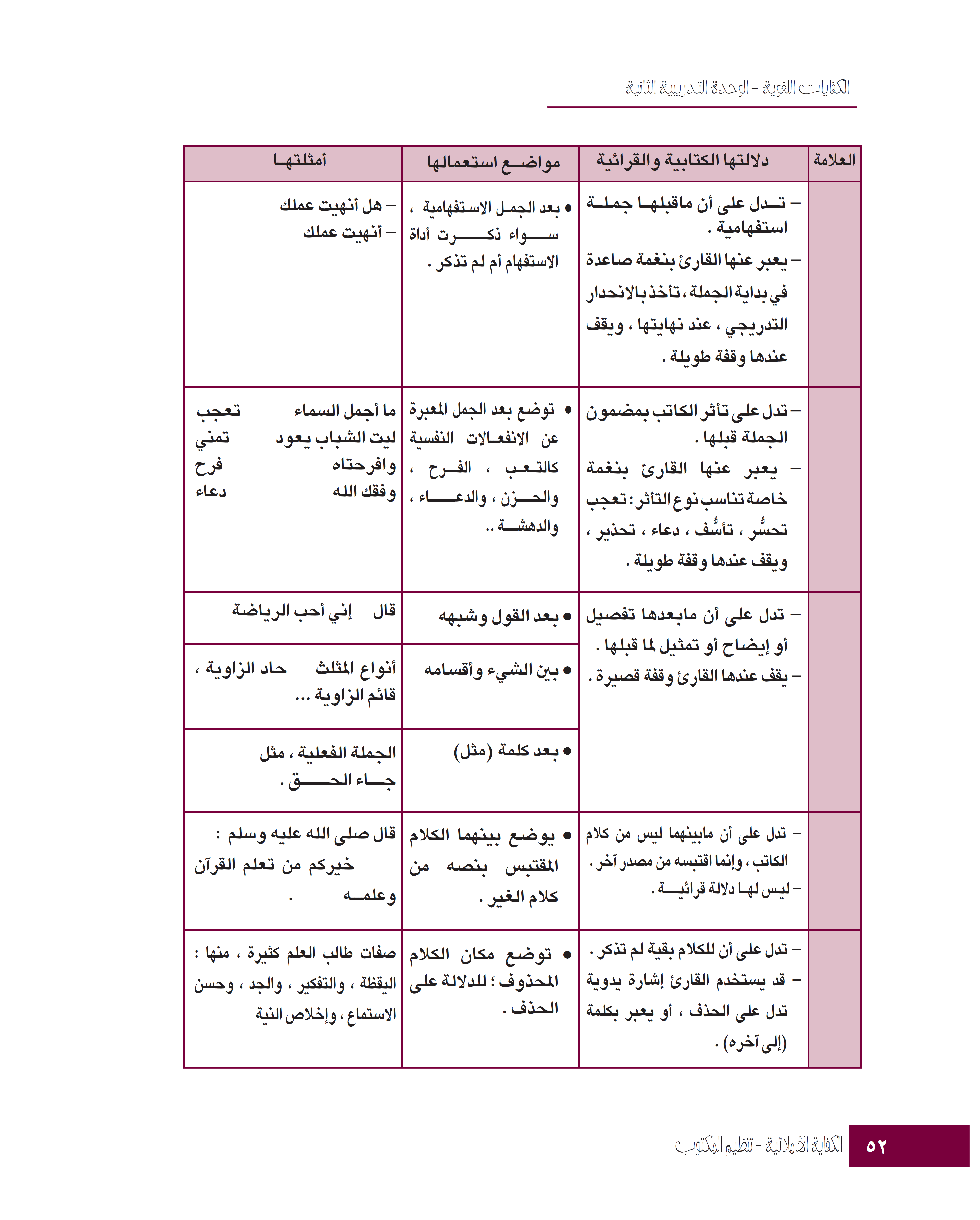 :
:
:
“
“   ”
”
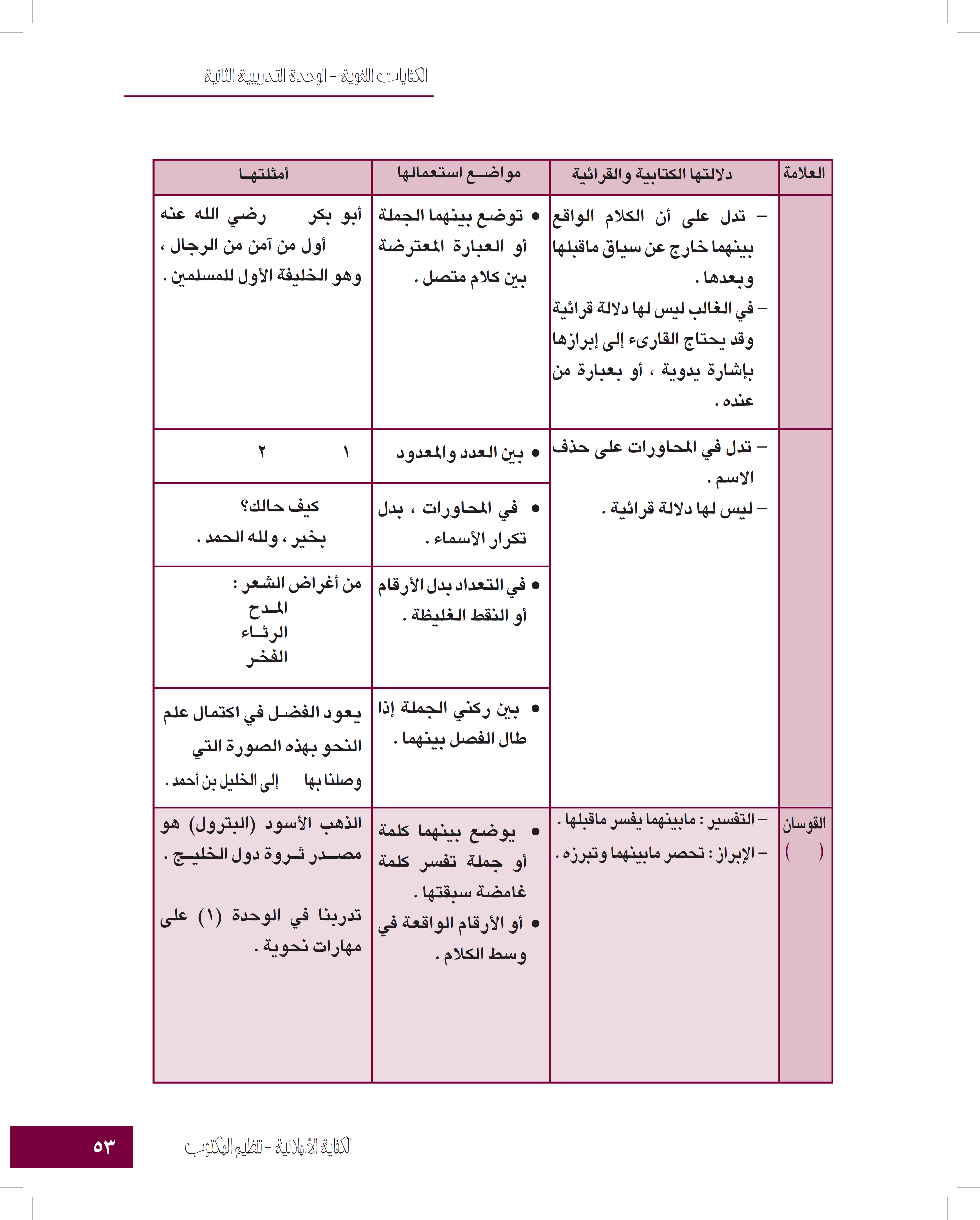 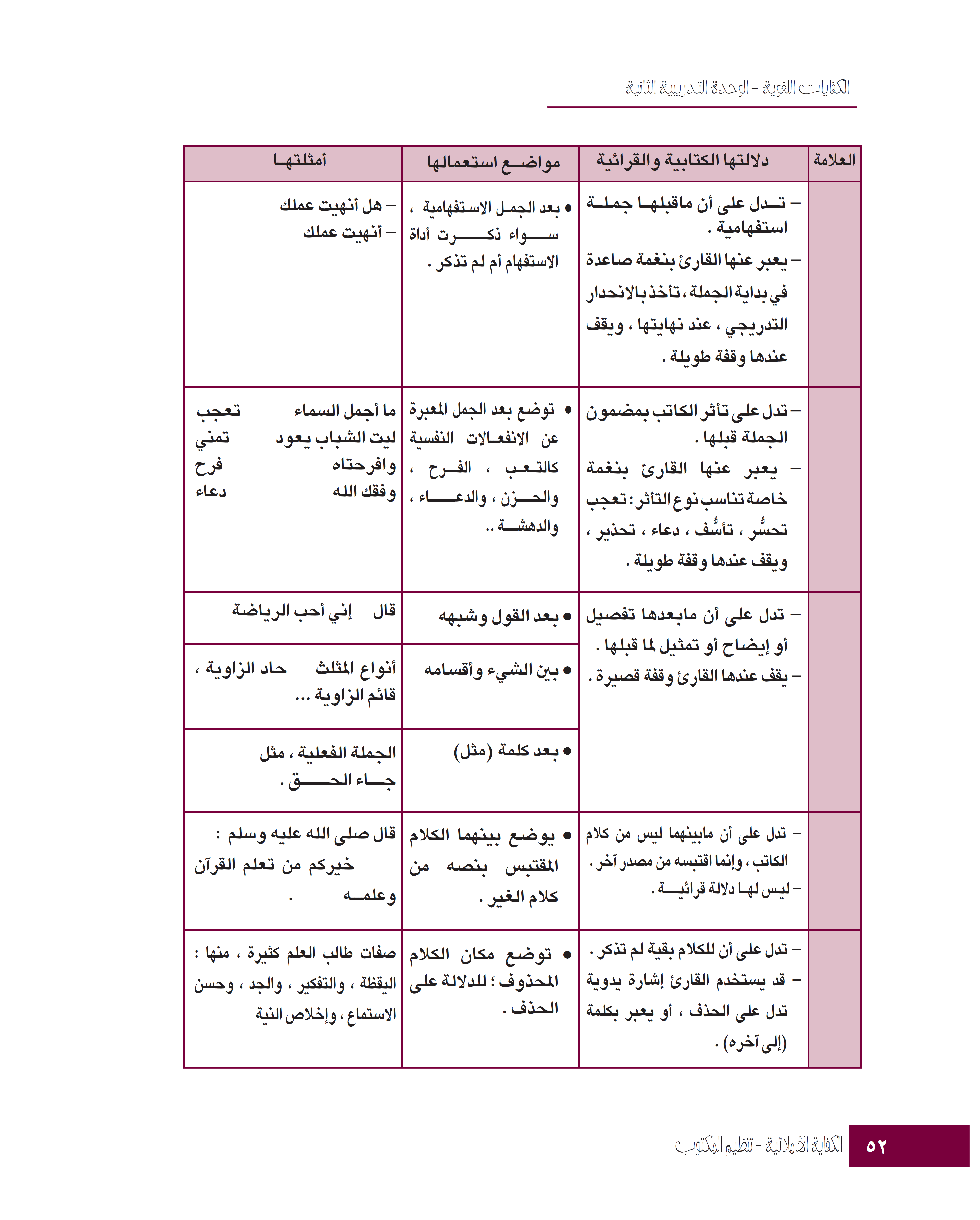 ...
...
-
-
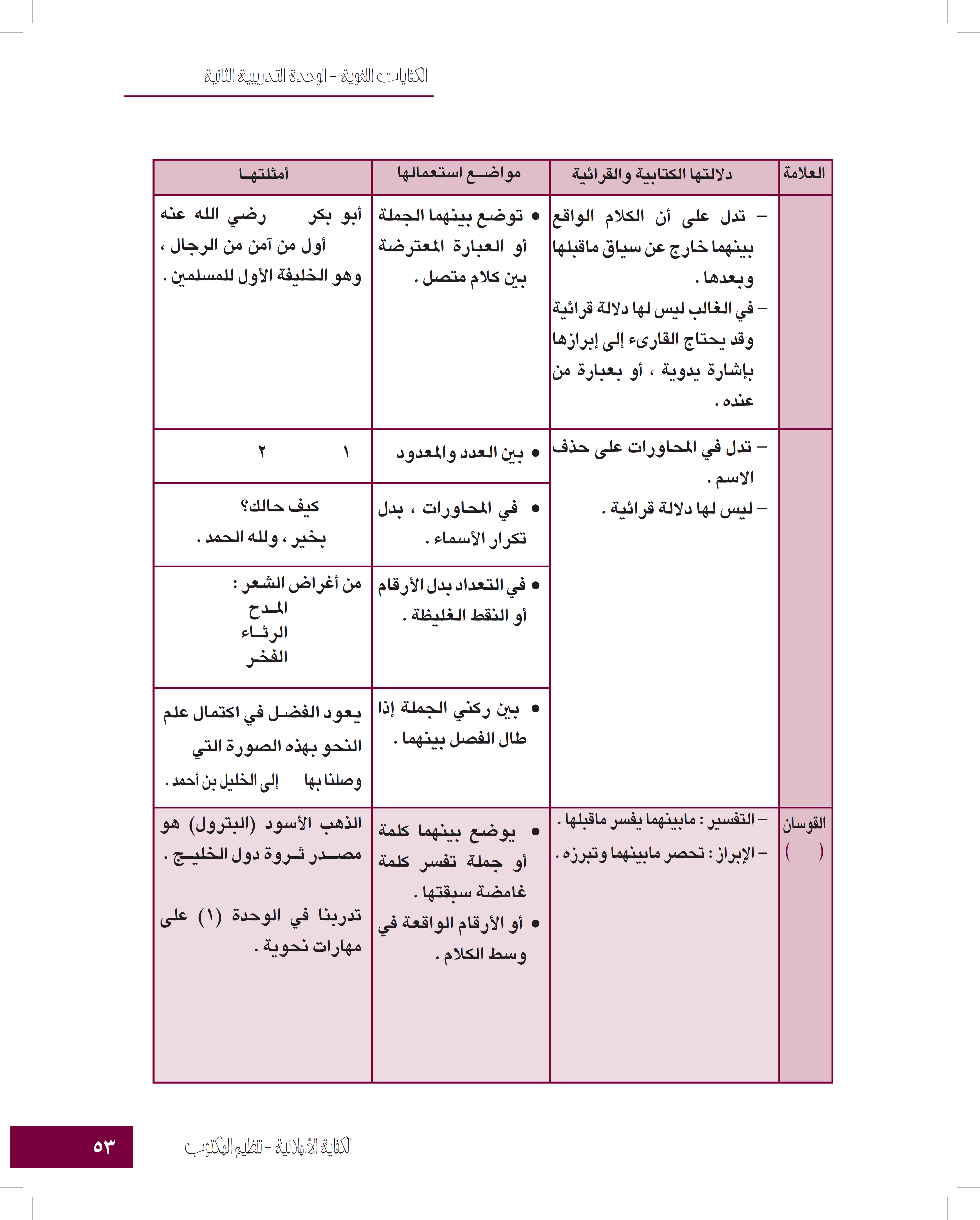 - -
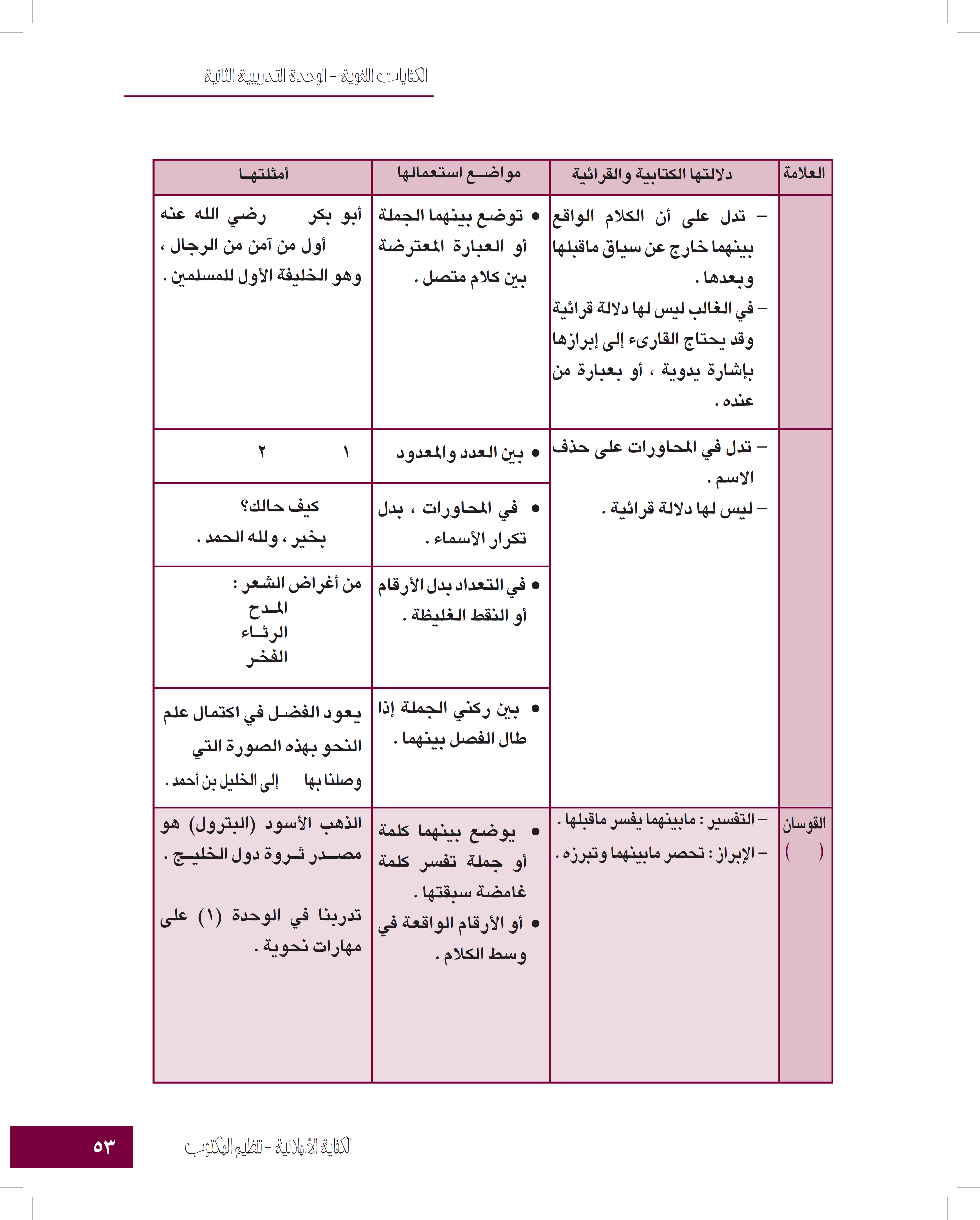 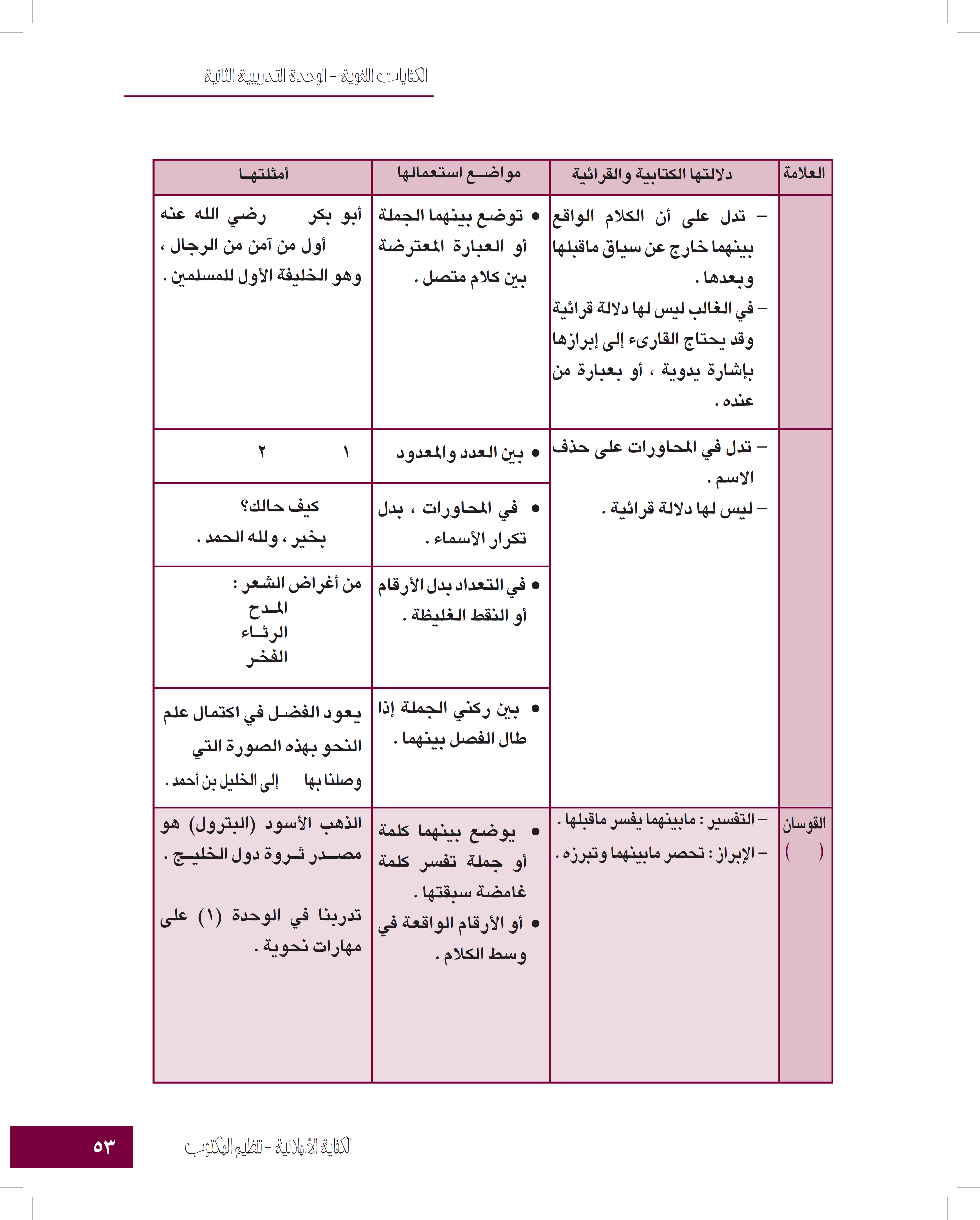 -
-
-
-
-
-
-
-
-
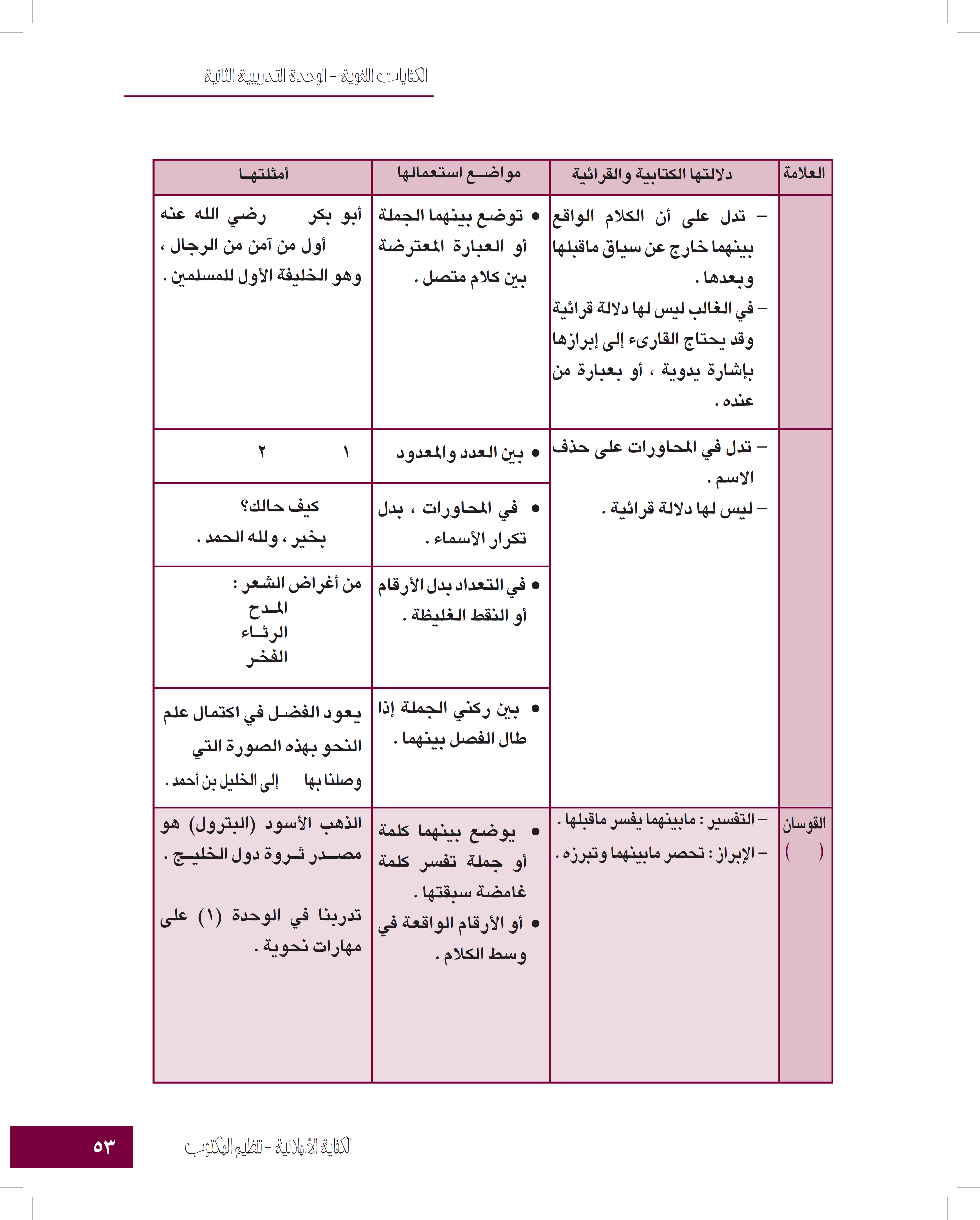 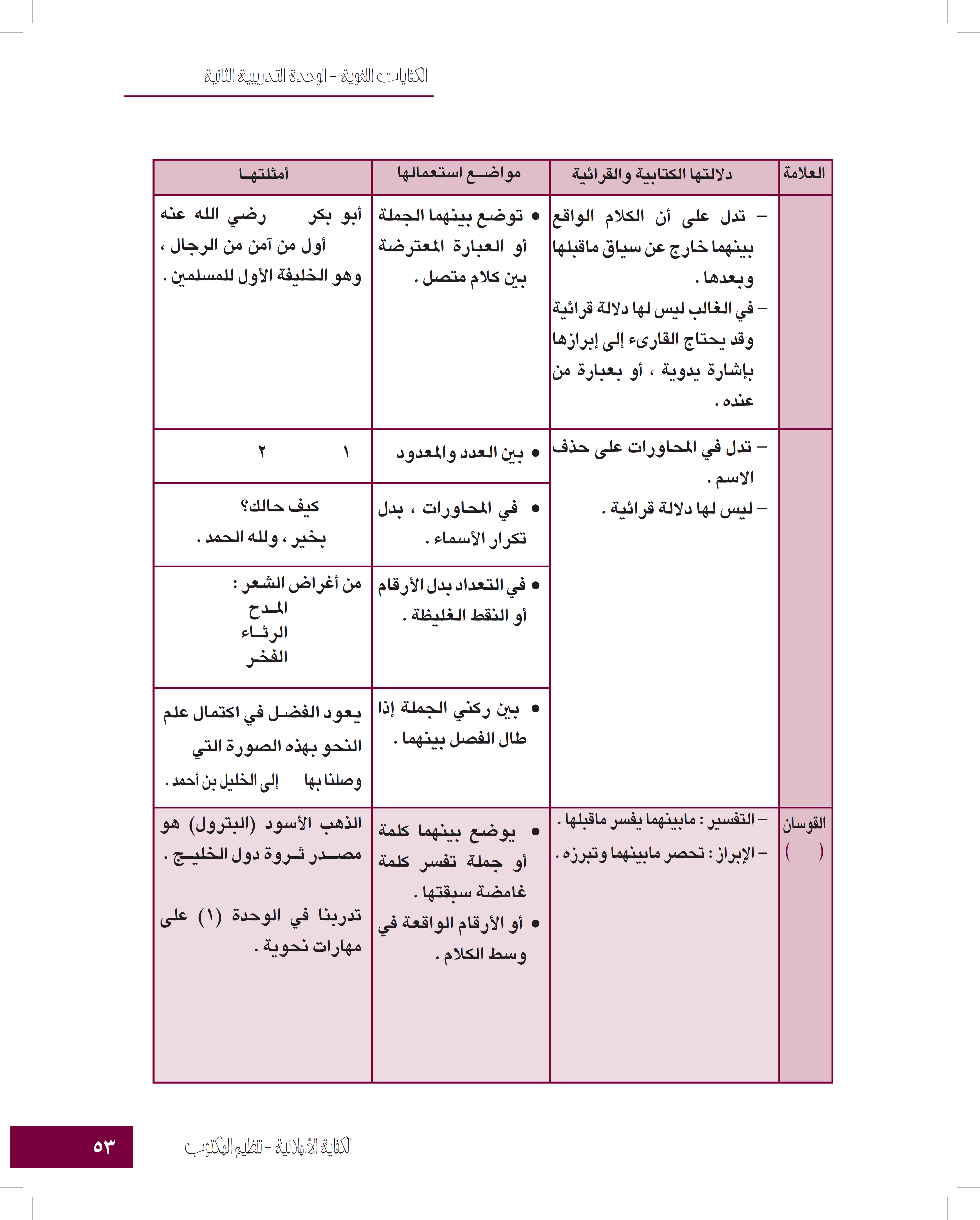 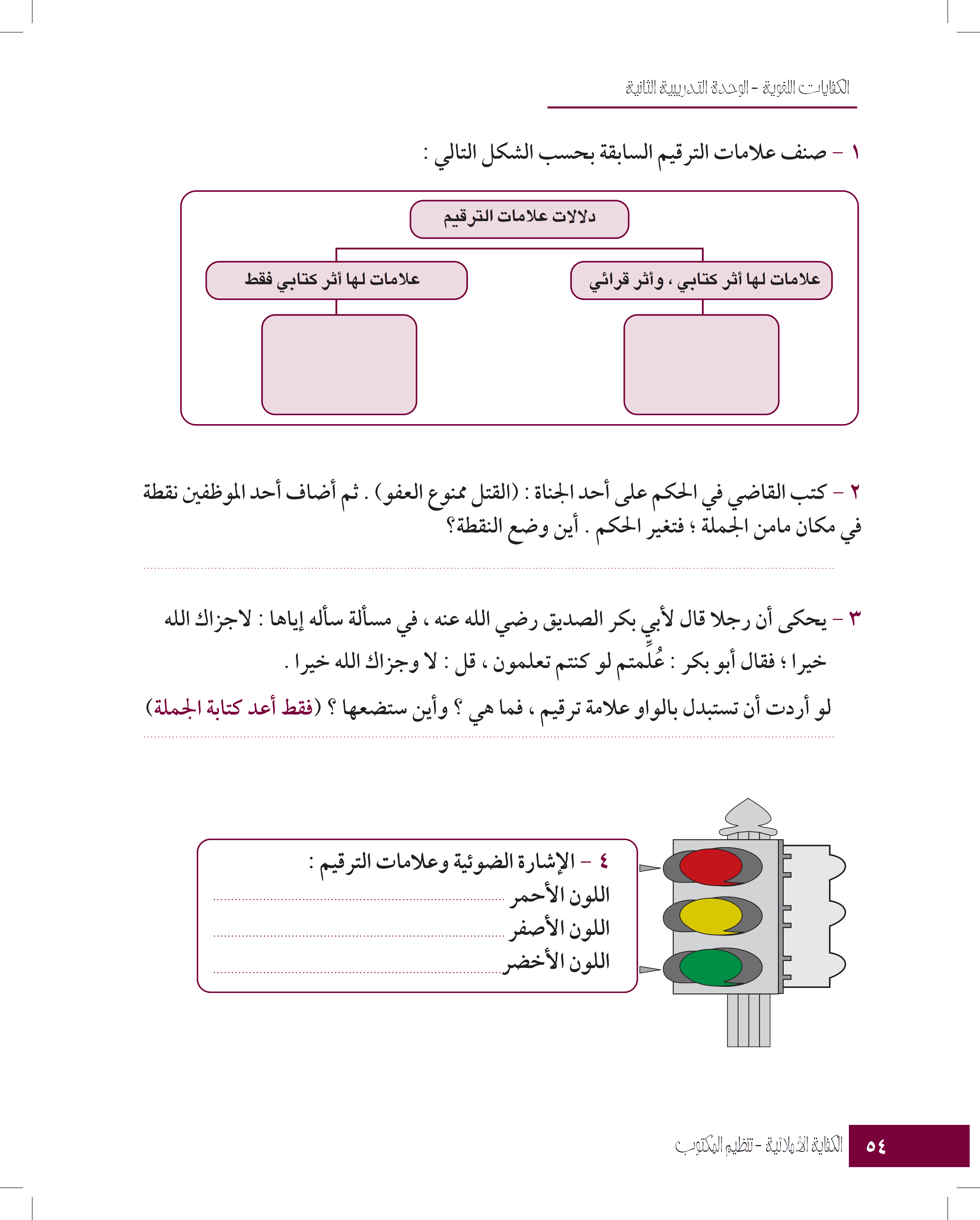 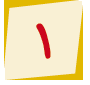 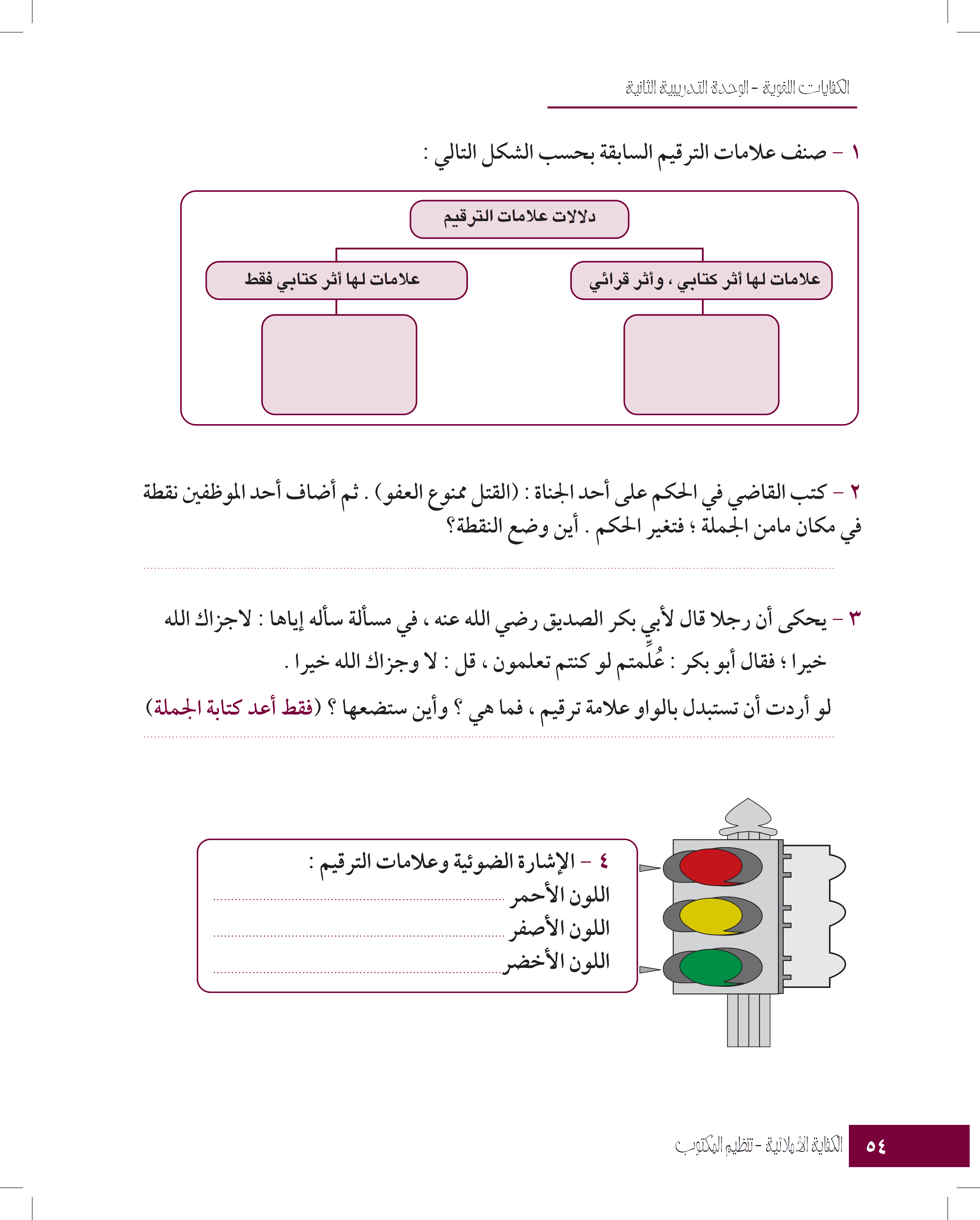 .	،
-    -
-
؛	:
(   )	؟
“    ”
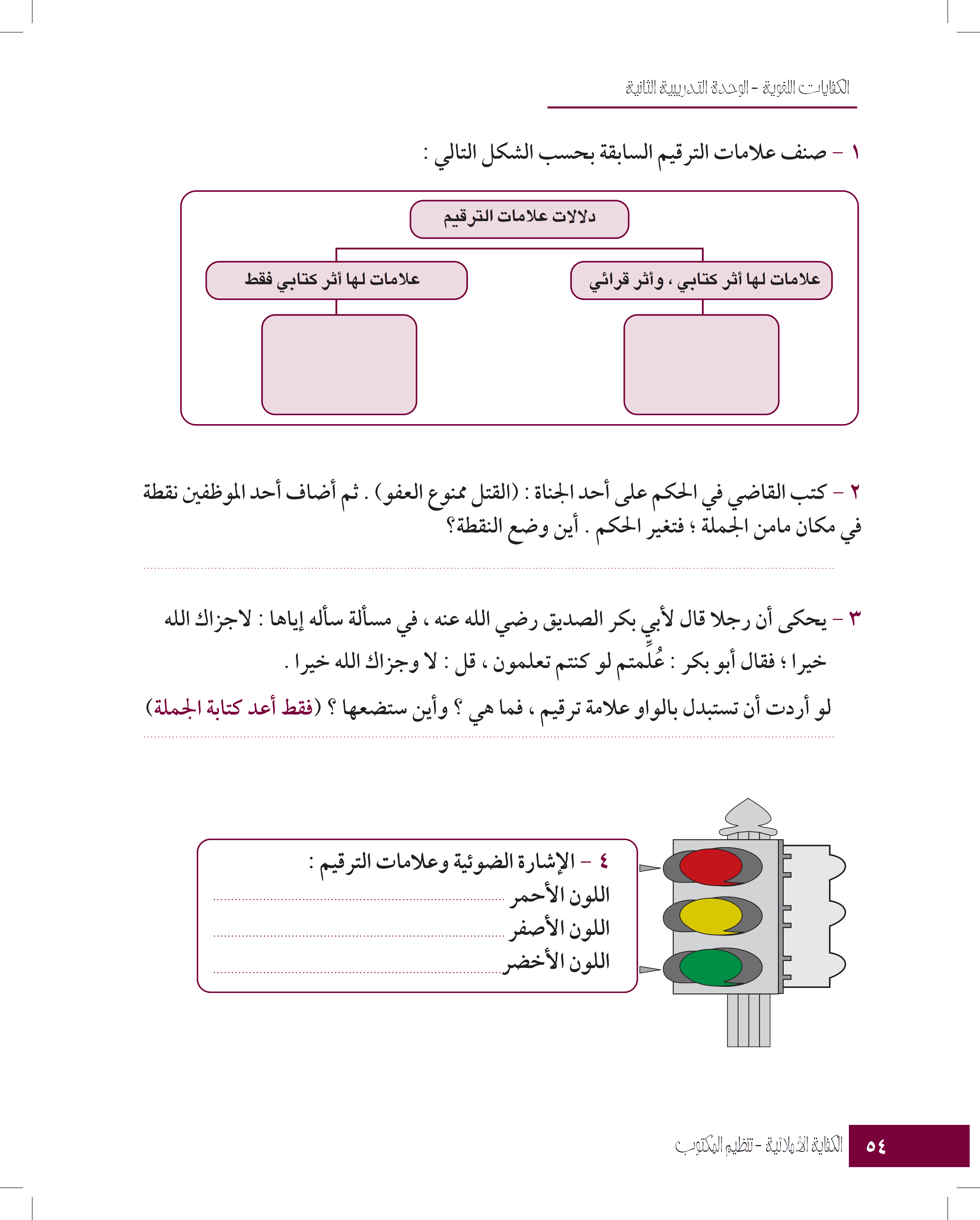 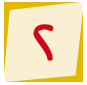 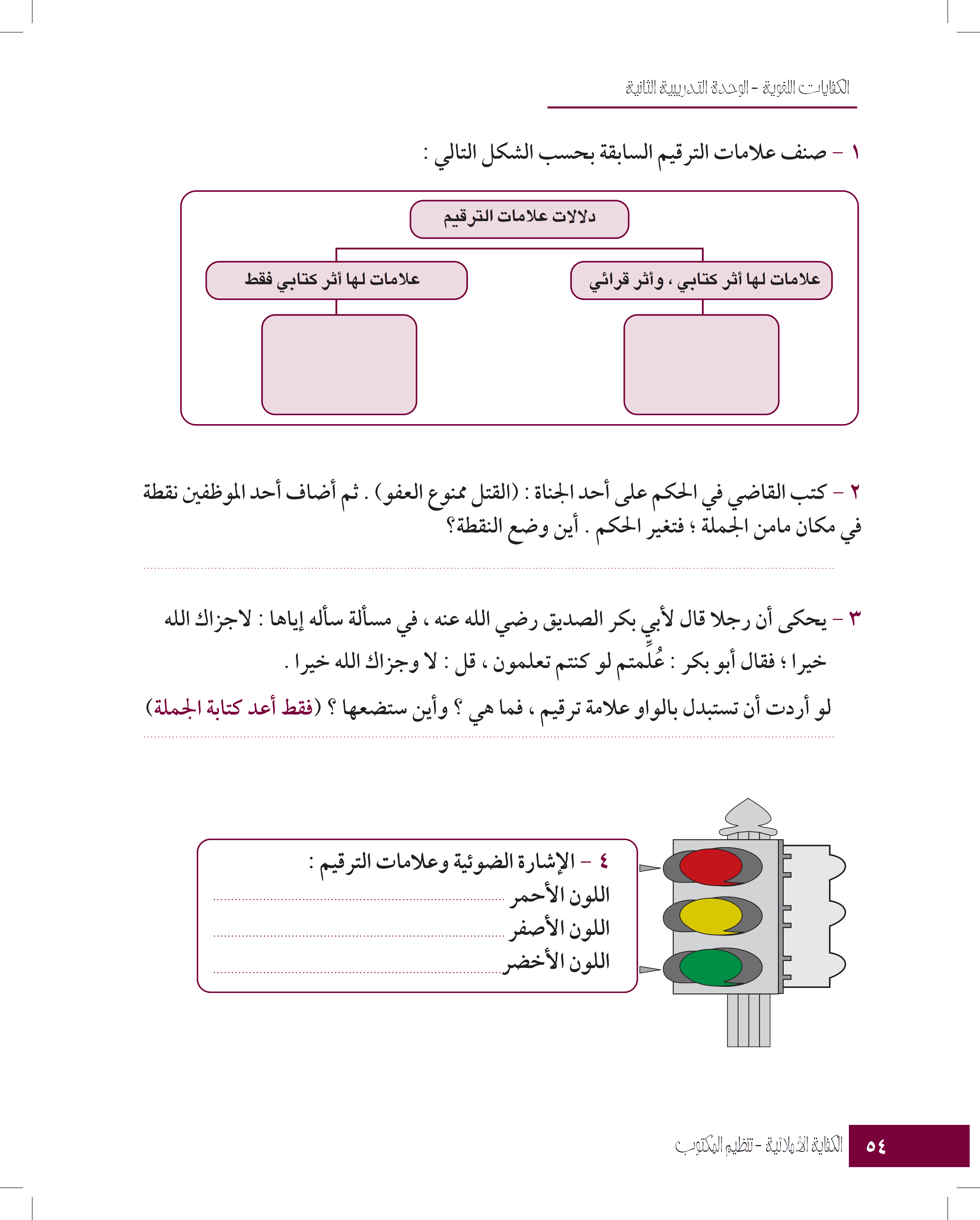 القتل ممنوع . العفو .
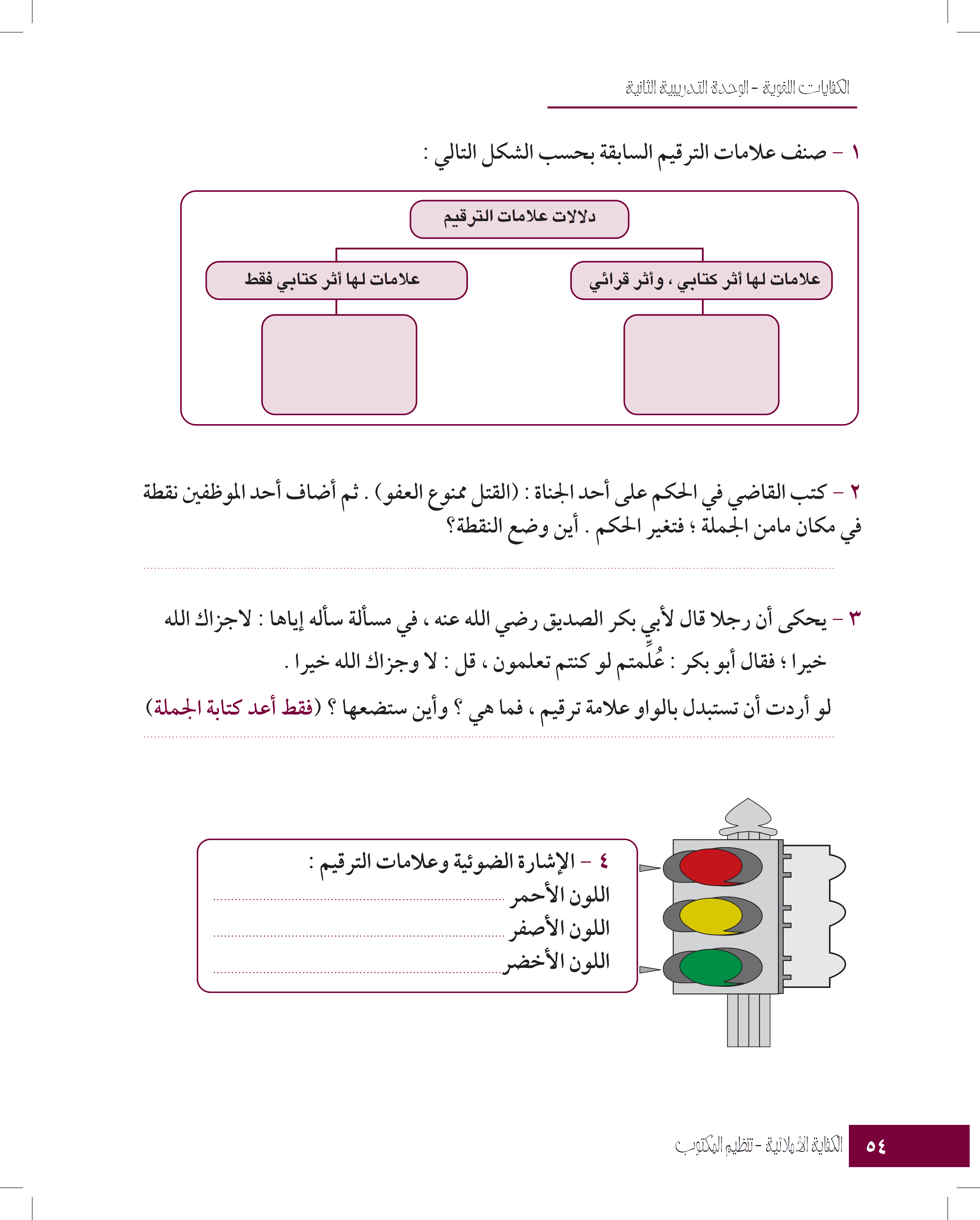 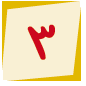 قل : لا، جزاك الله خيرًا
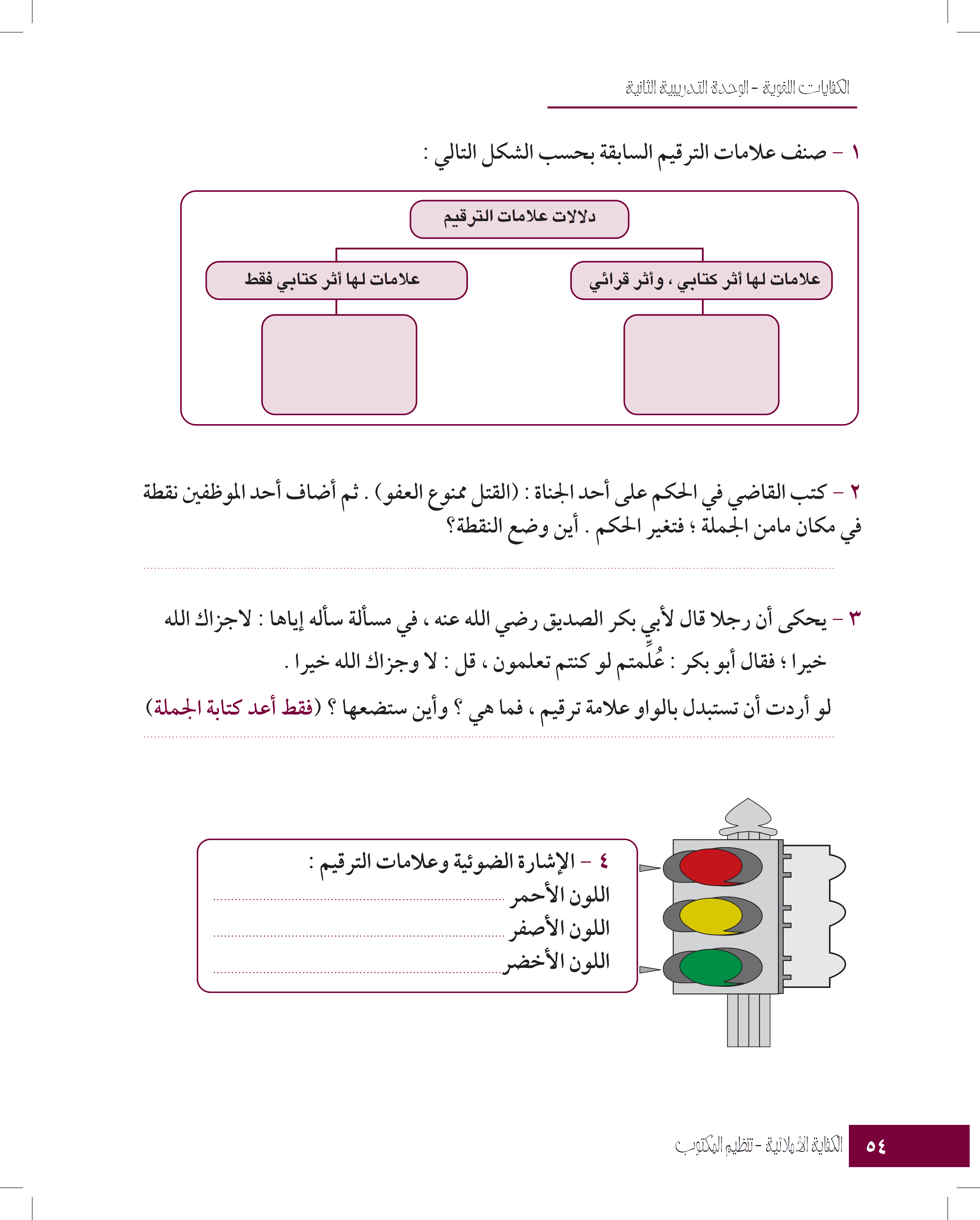 .
،
...
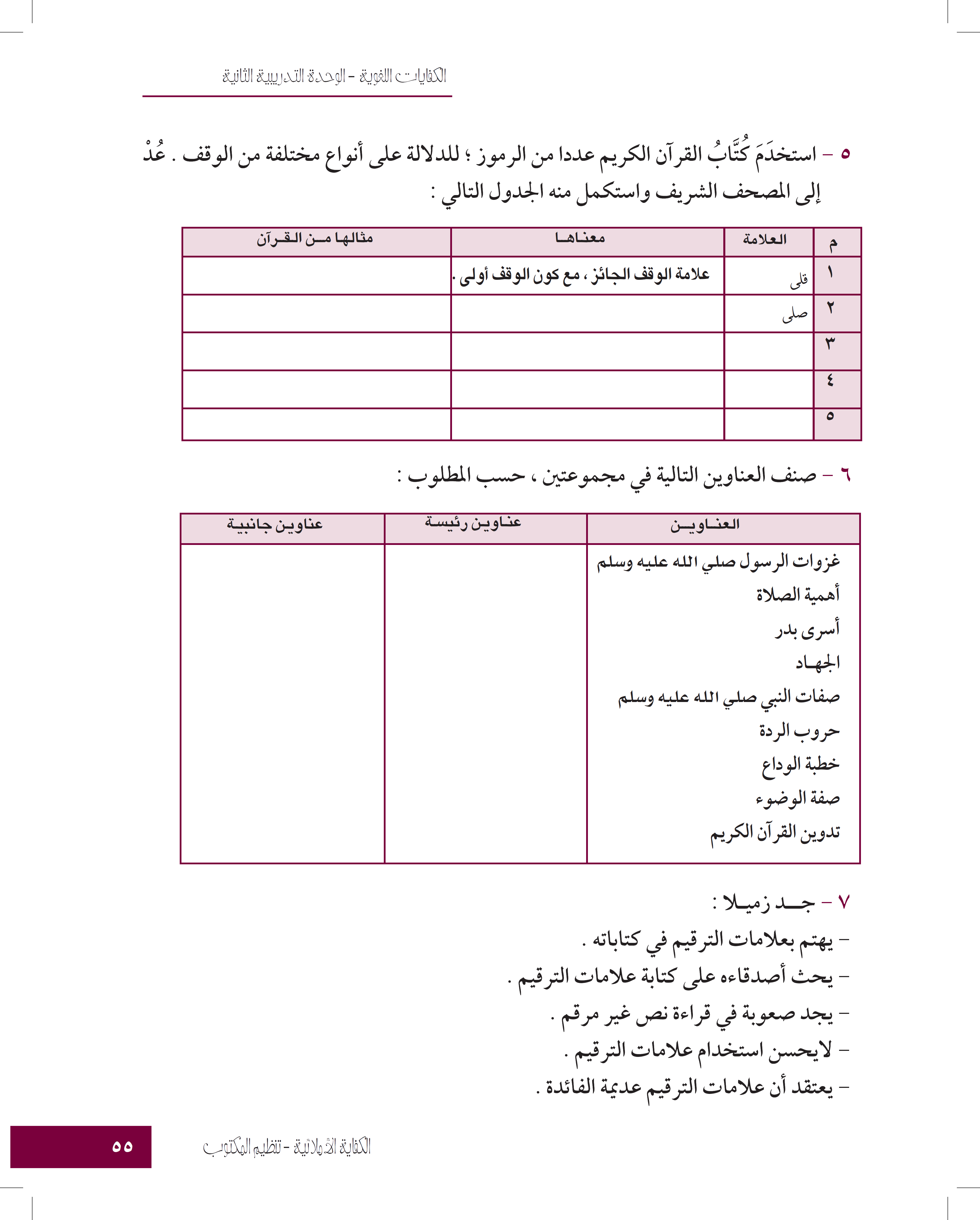 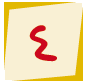 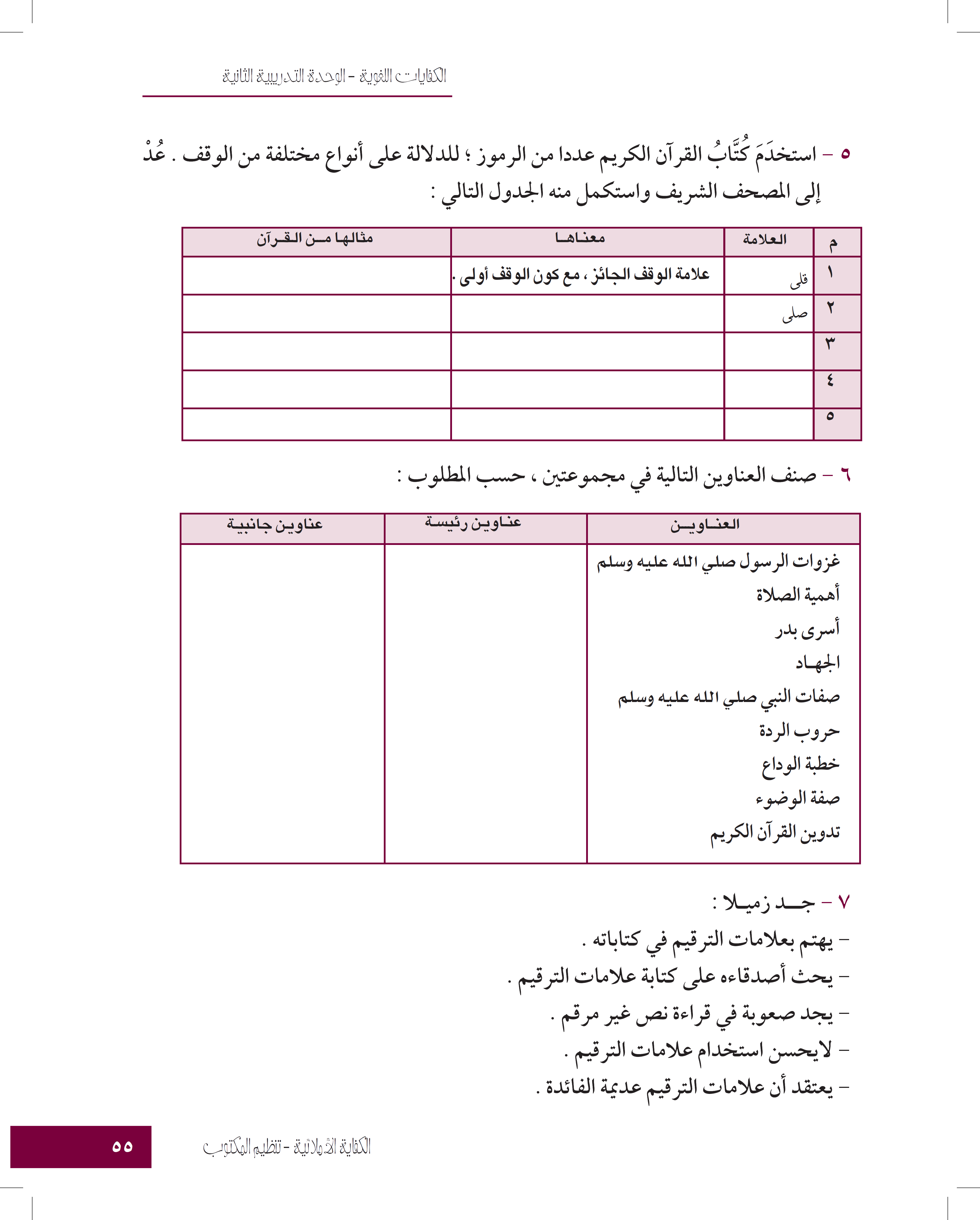 علامة الوقف الجائز مع كون الوصل أولى
الوقف الجائز
ج

الوقف المتعانق

◊
عدم نطق الألف وصلاً
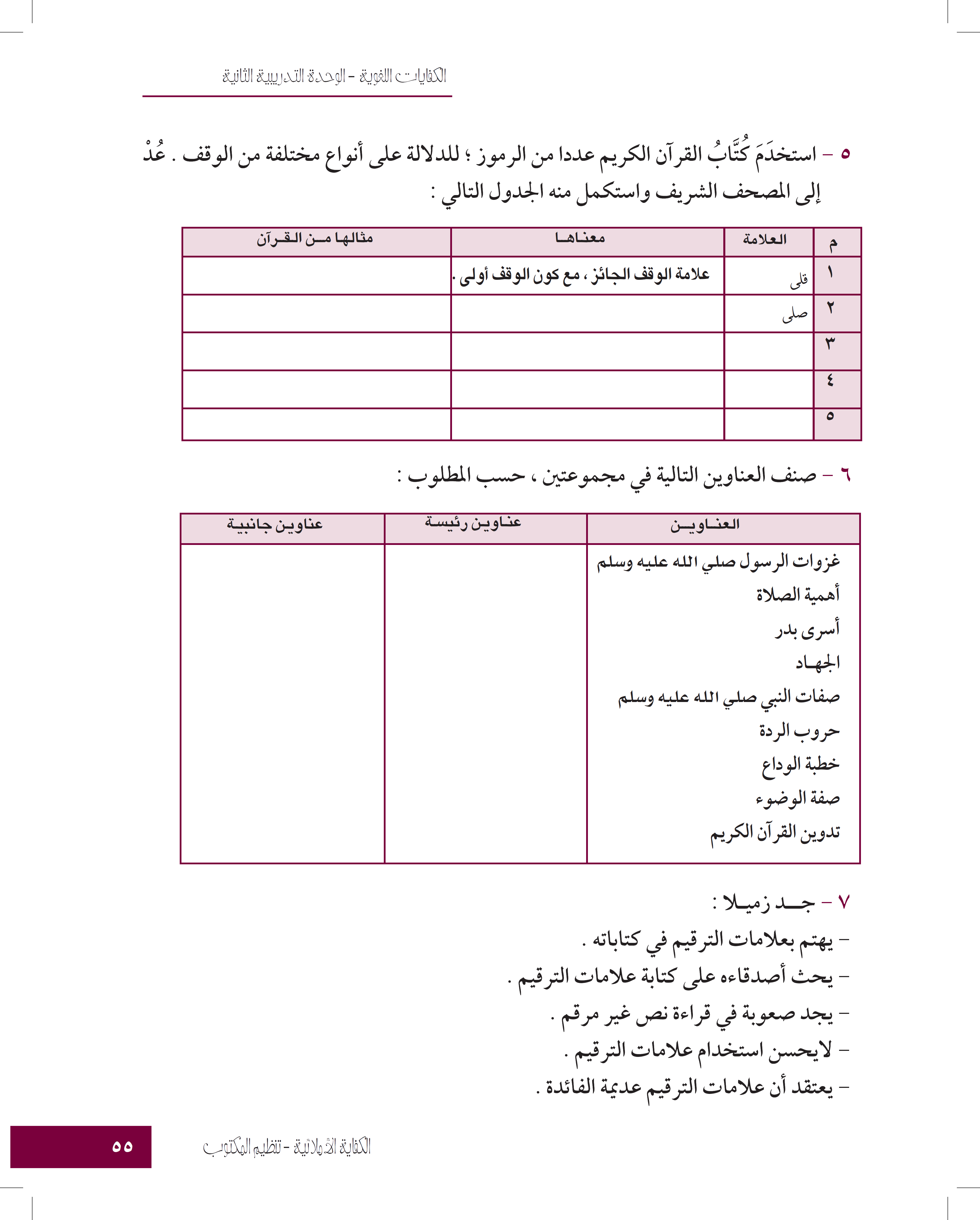 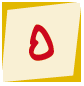 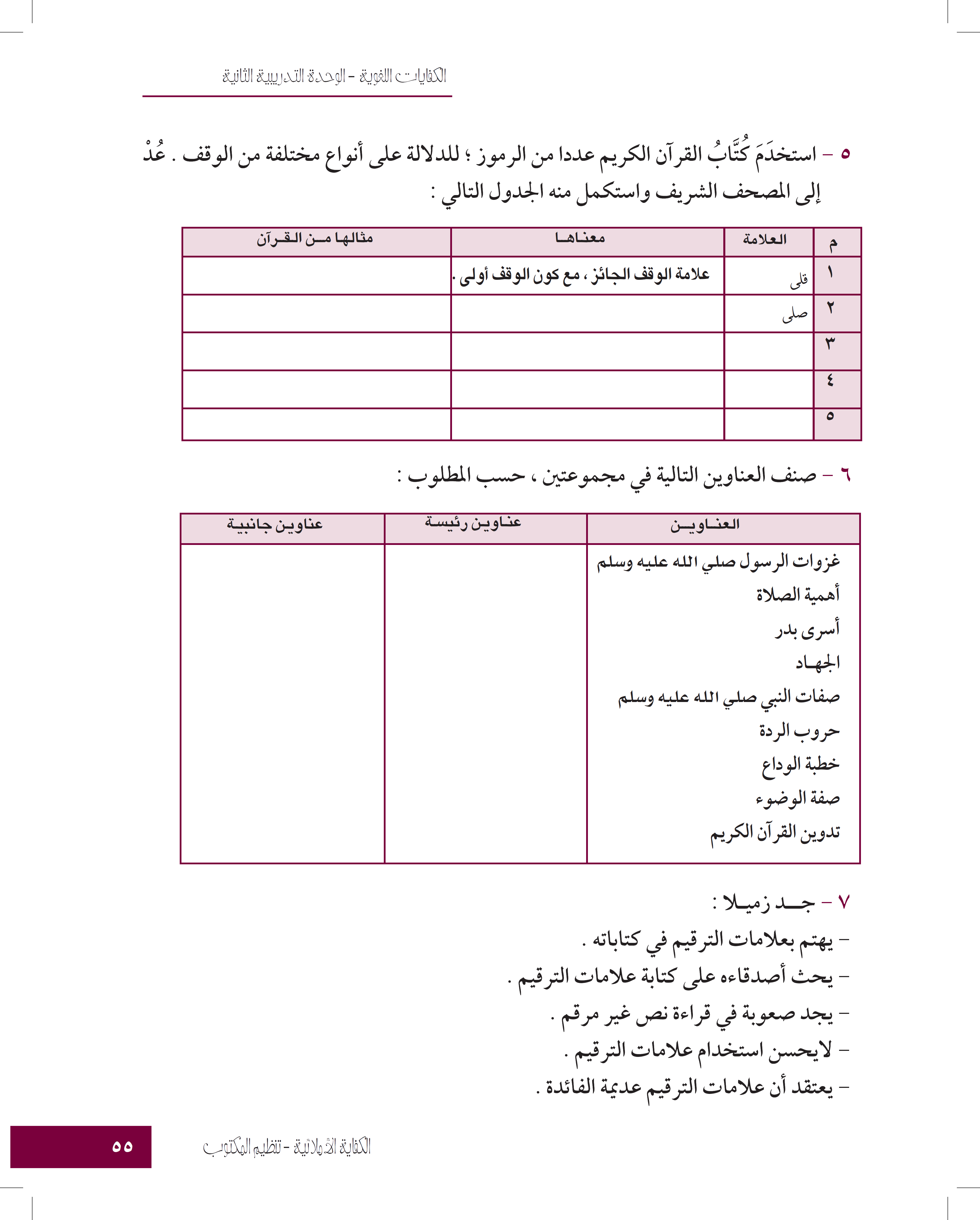 غزوات الرسول .
أهمية الصلاة
أسرى بدر
الجهاد
صفات النبي .
حروب الردة
خطبة الوداع
صفة الوضوء
تدوين القرآن الكريم
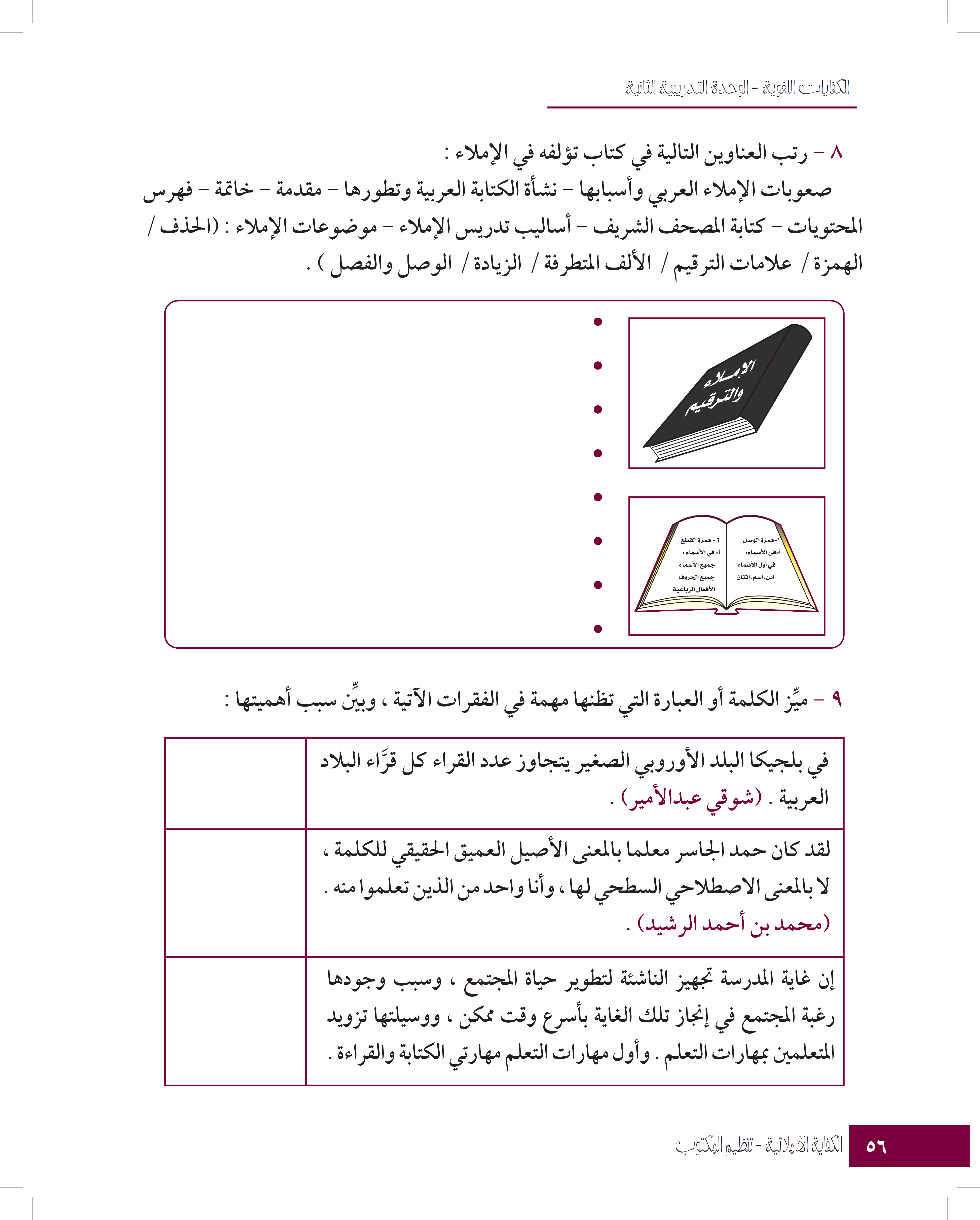 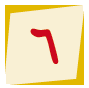 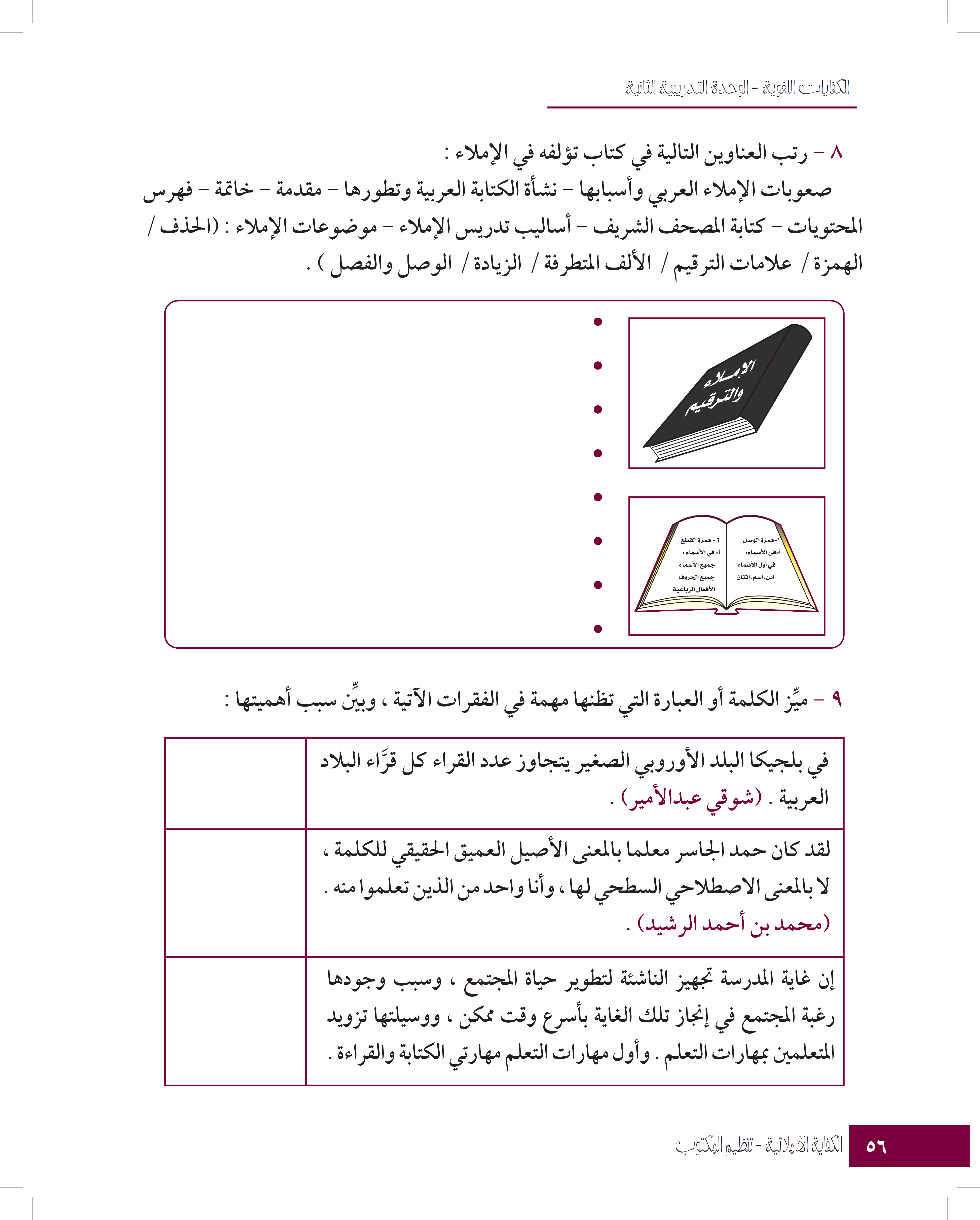 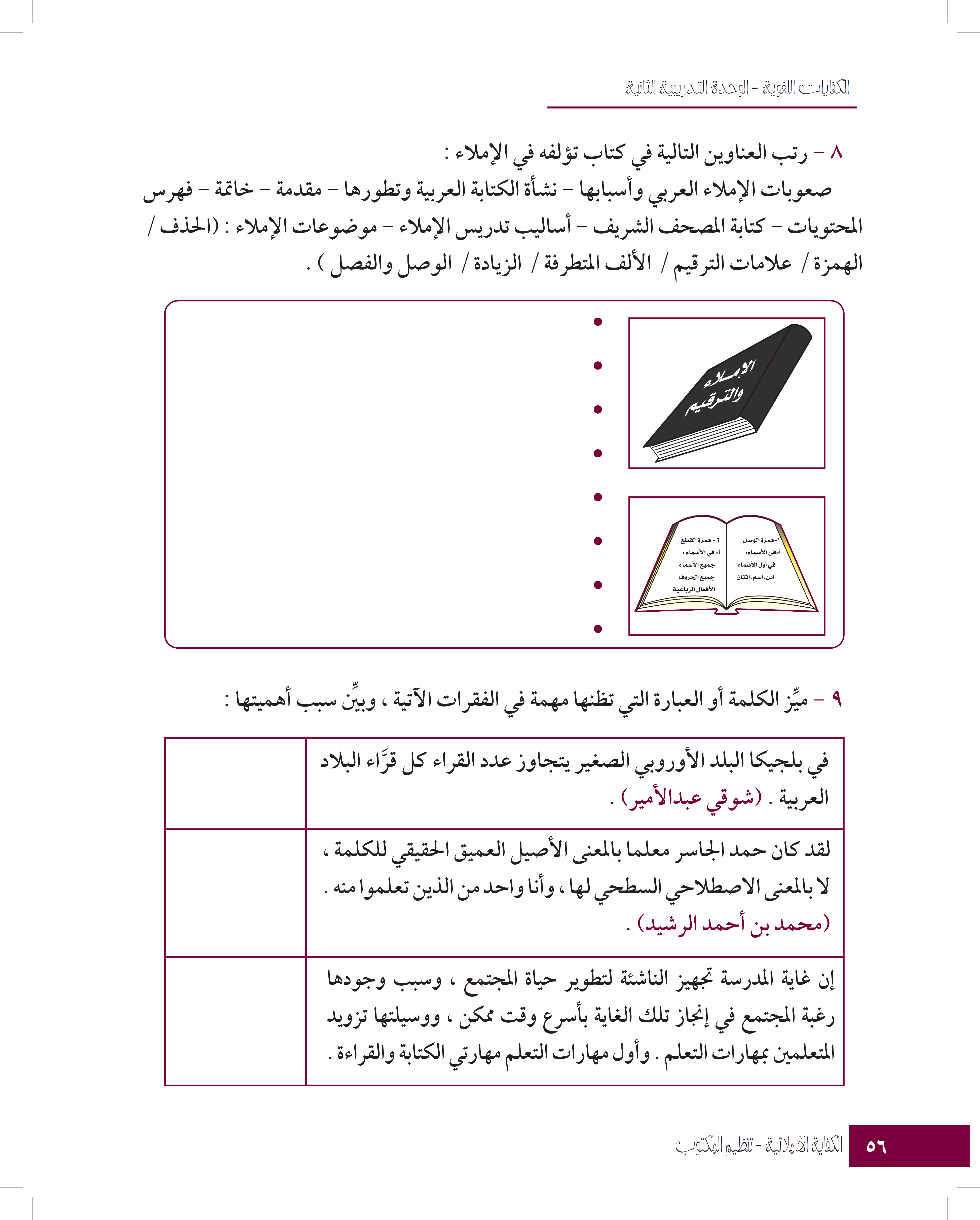 فهرس المحتويات .
مـــــقدمــــــــــــة .
صعوبات الإملاء العربي وأسبابه
أساليب تدريس الإملاء .
موضوعات الإملاء .
الخاتمة .
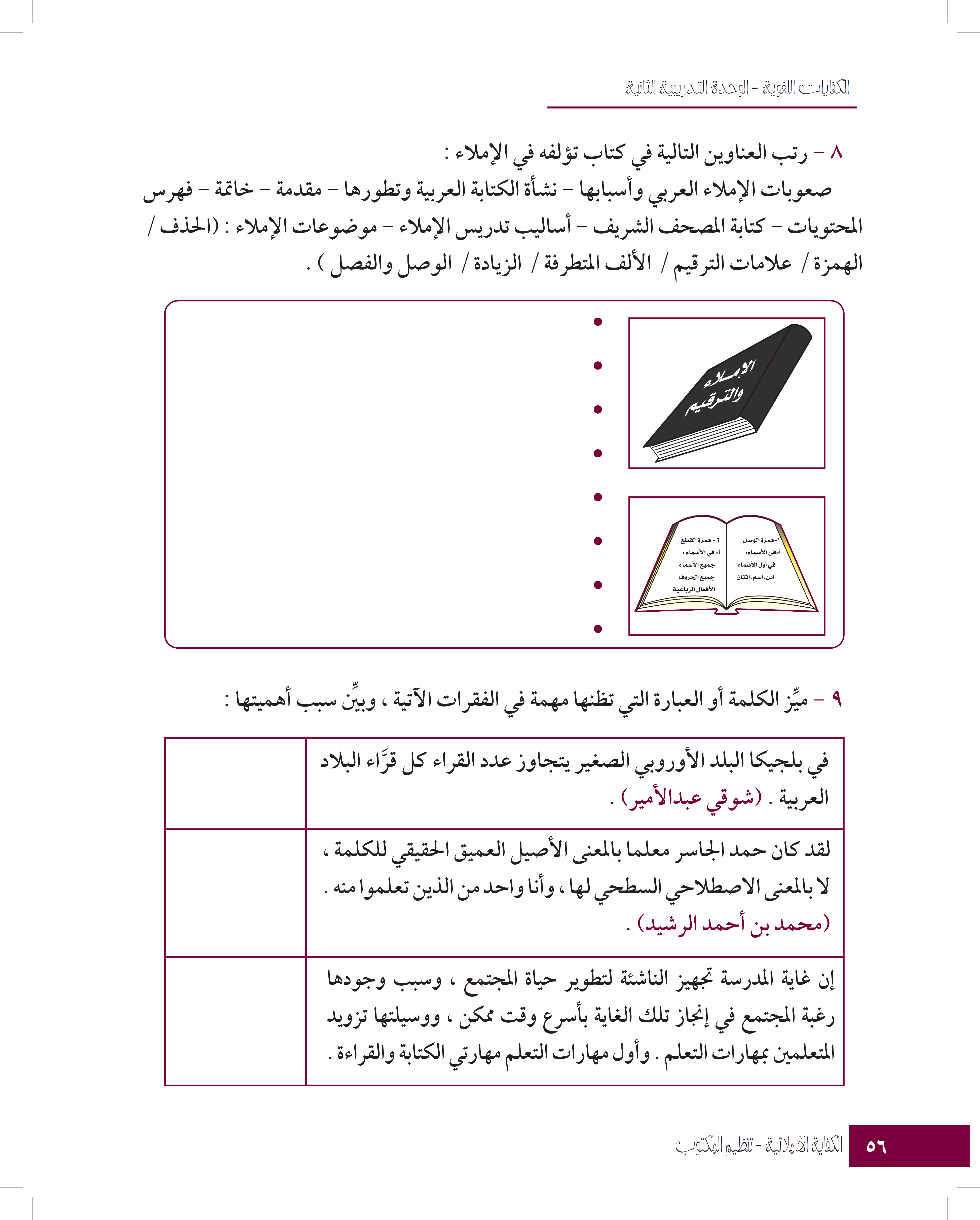 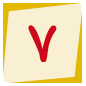 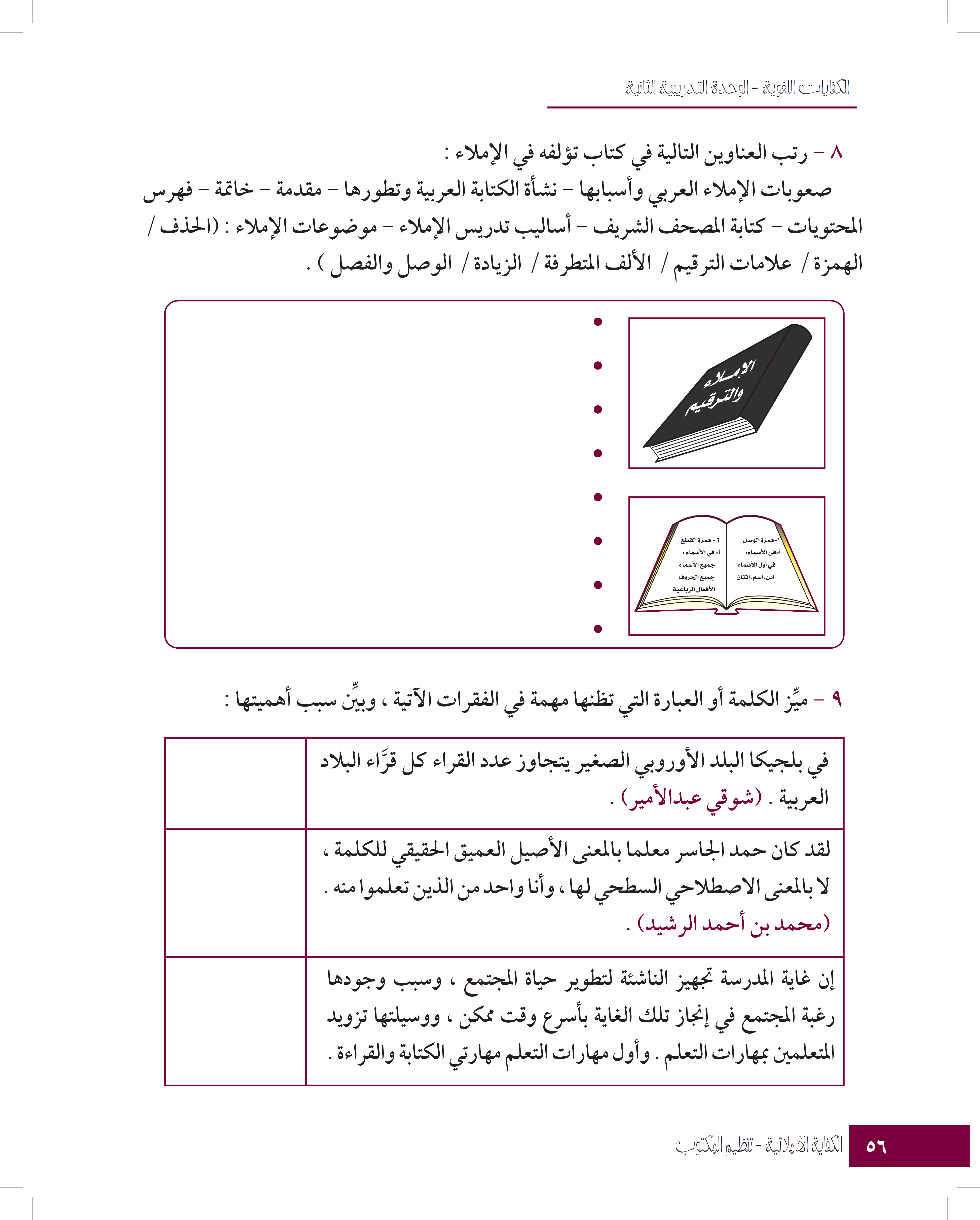 تدل على أهمية القراءة
تدل على أهمية مهنة التعليم
تدل على أهمية الكتابة والقراءة معًا
اختبار قبلي
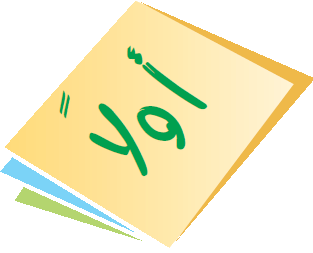 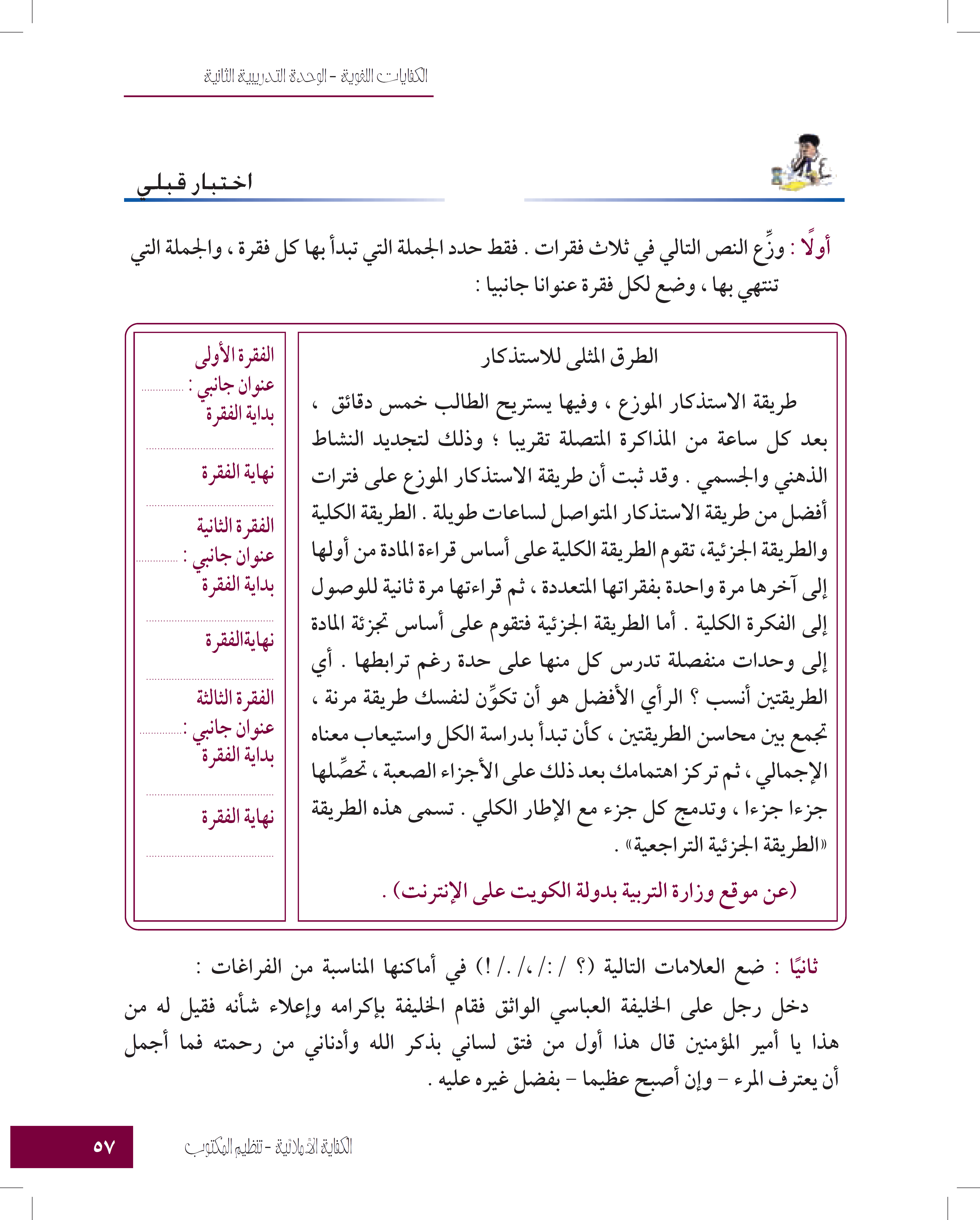 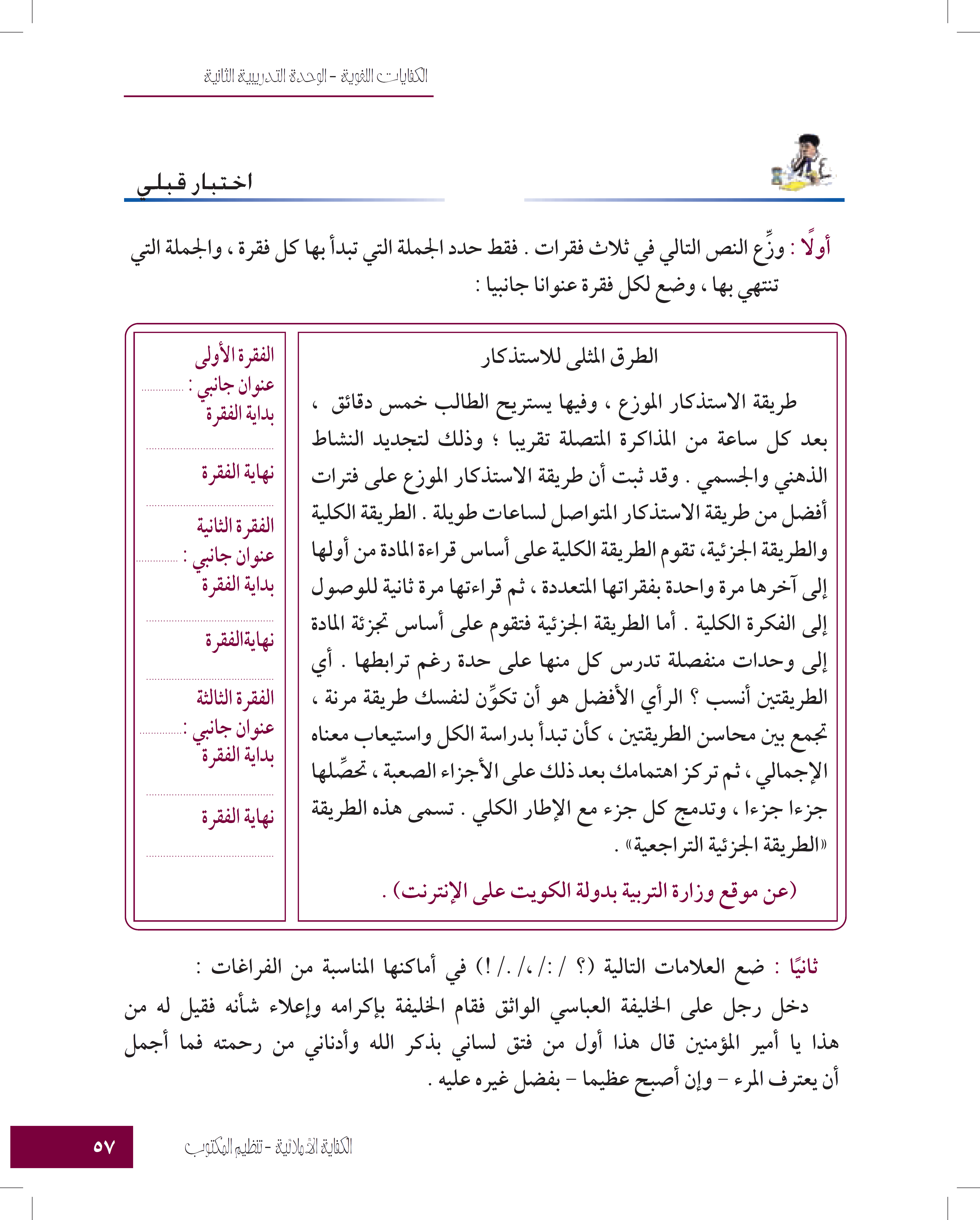 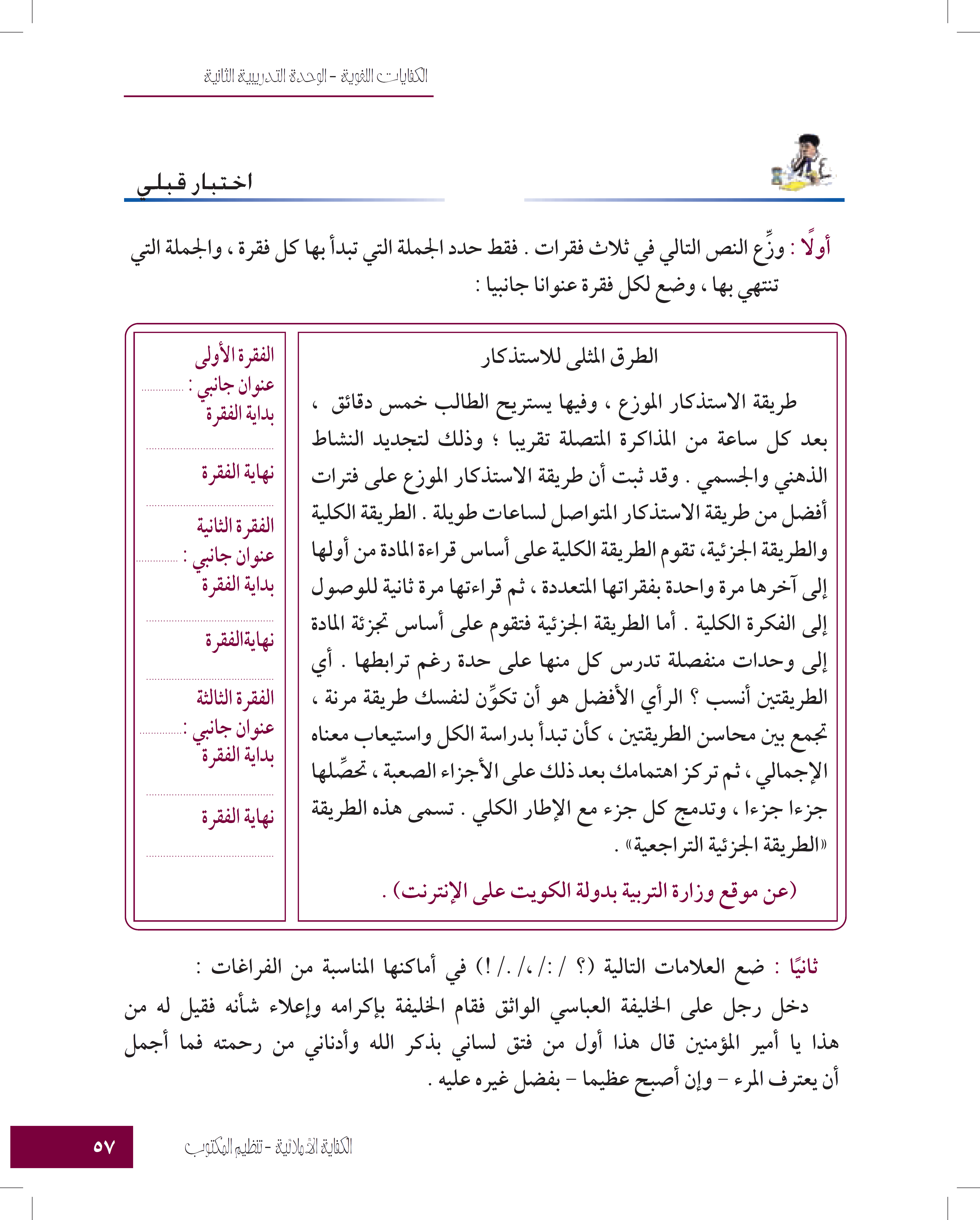 من فوائد الموزع
طريقة الاستذكار
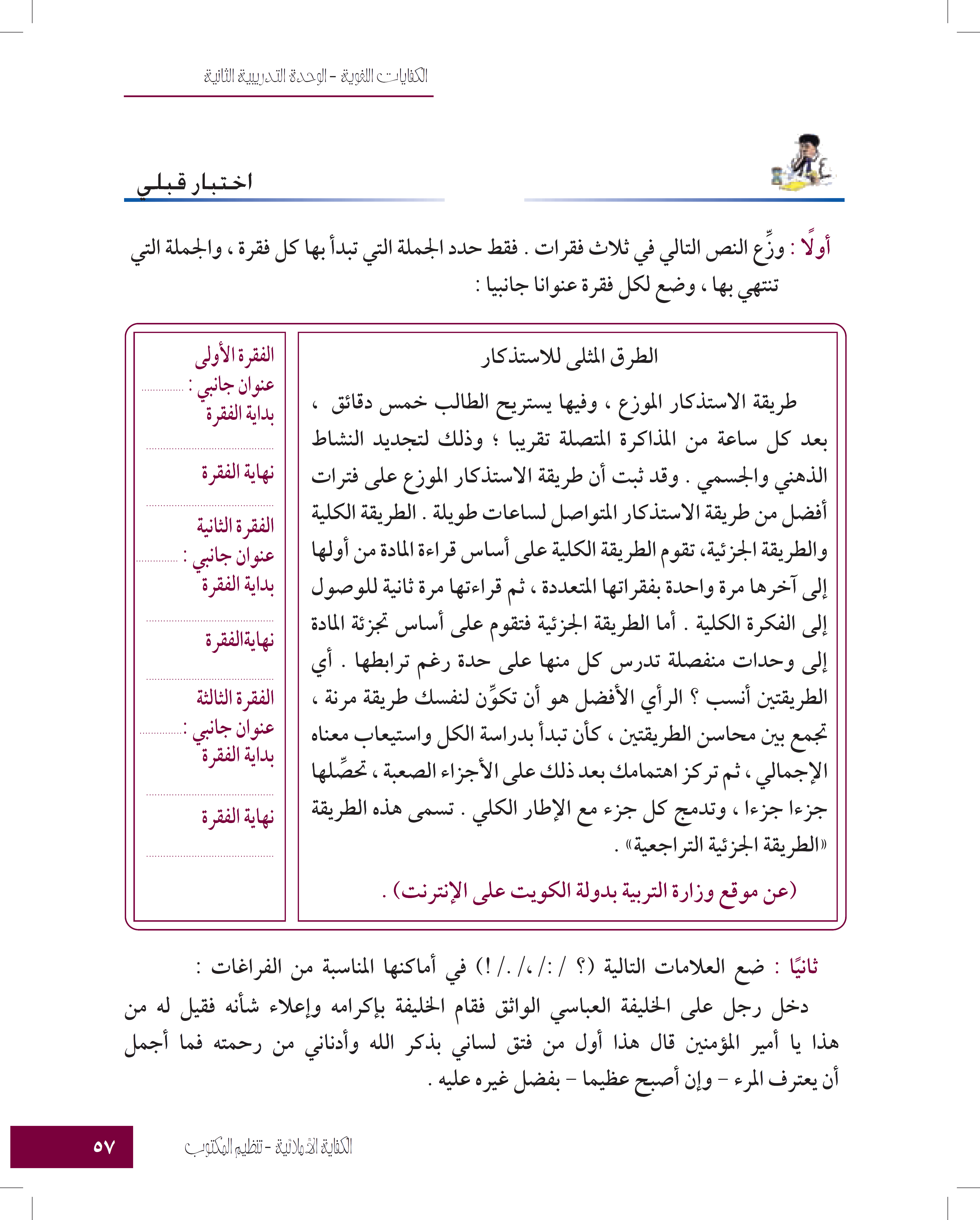 لساعات طويلة
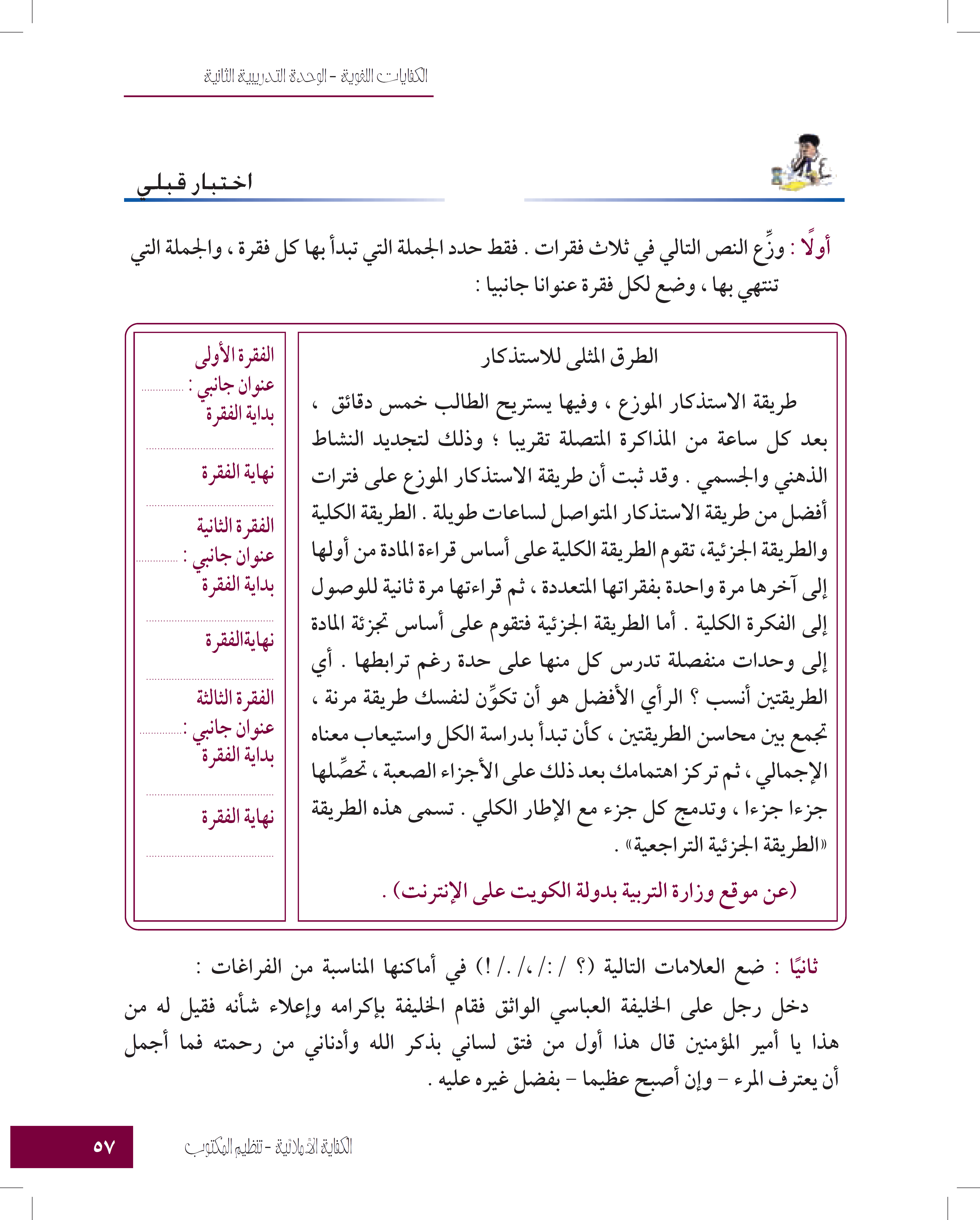 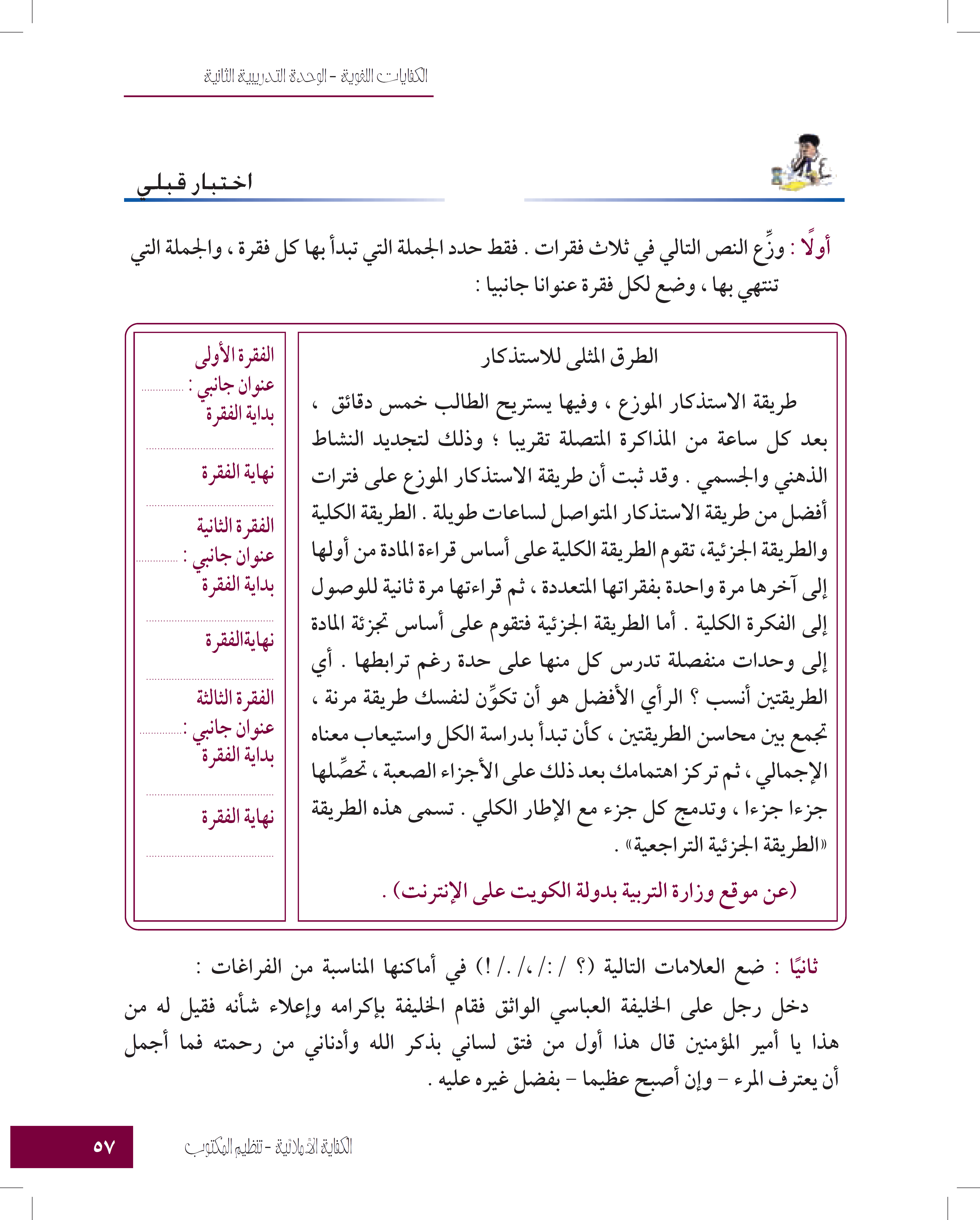 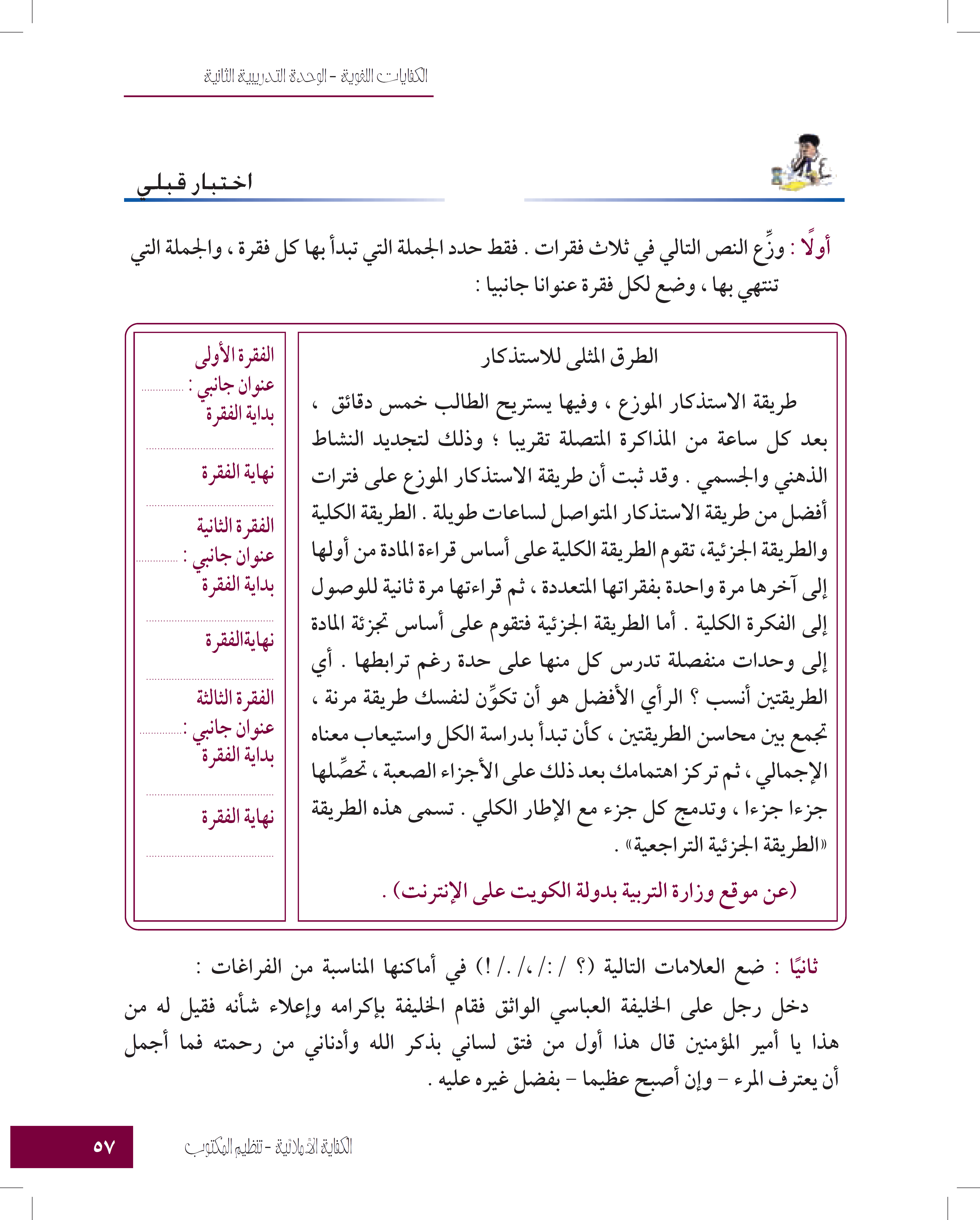 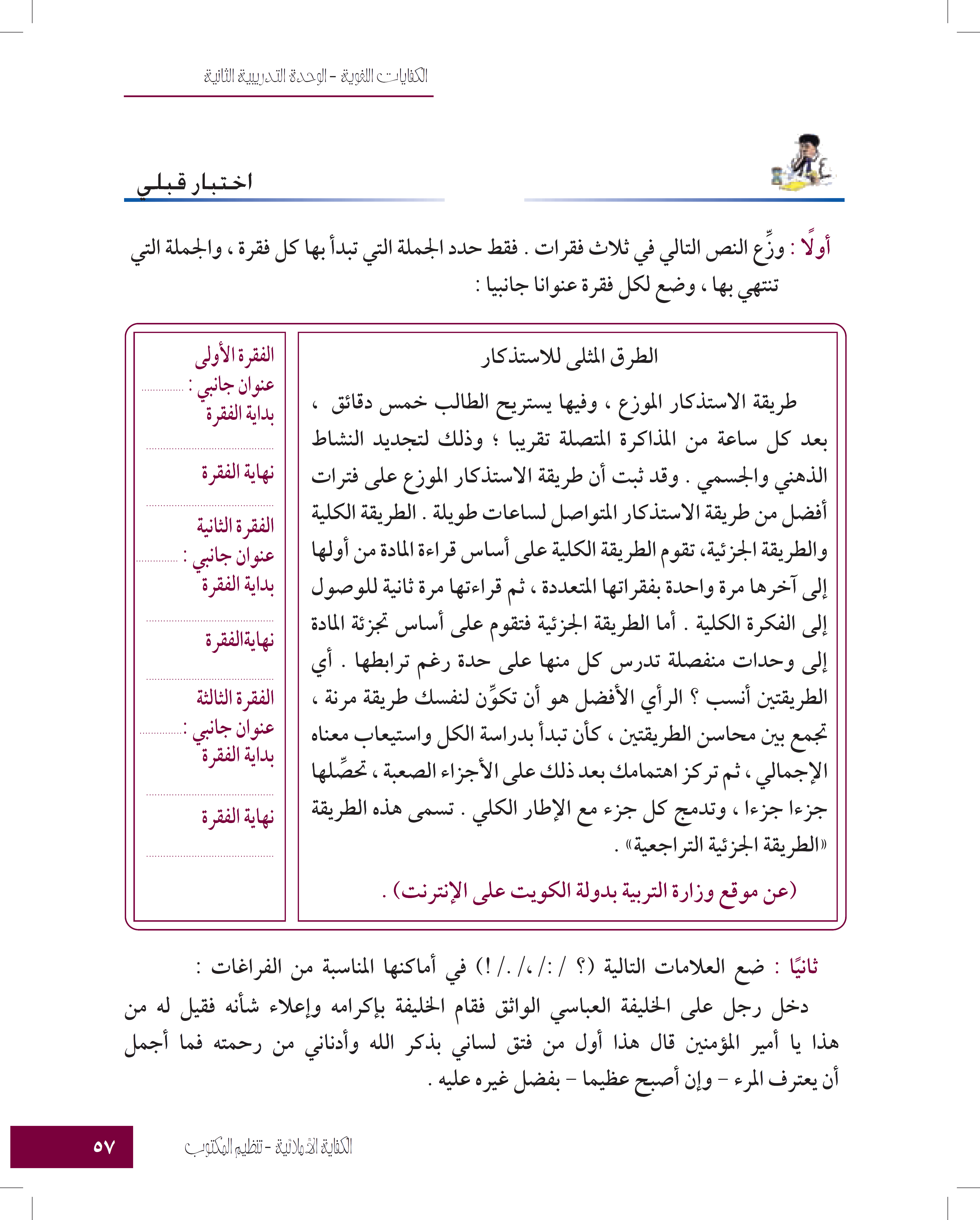 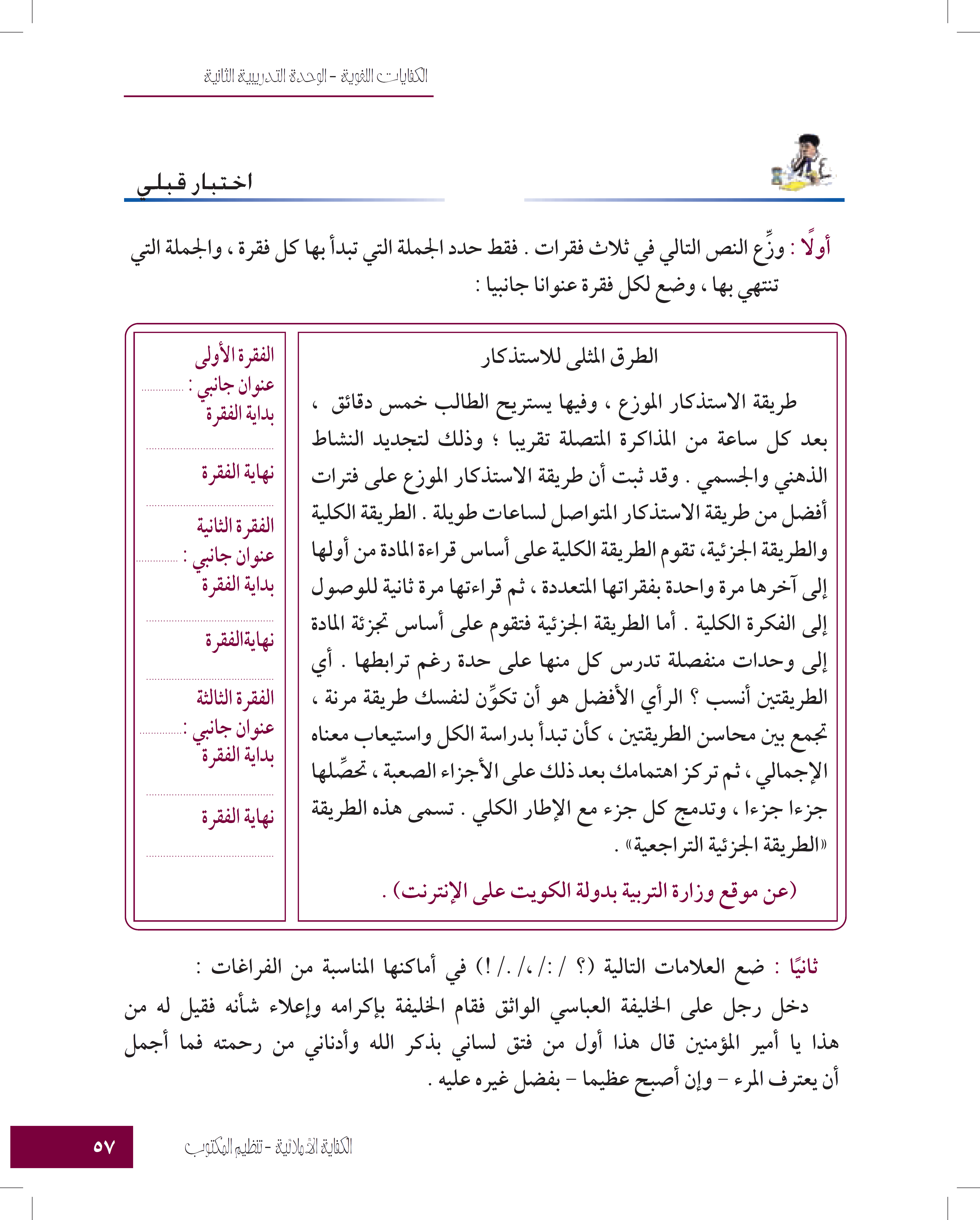 موازنة بين الكلية والجزئية .
الطريقة الكلية ...
... الطريقتين أنسب
ثمرات الطريقة المرنة
الرأي الأفضل ...
الجزئية التراجعية .
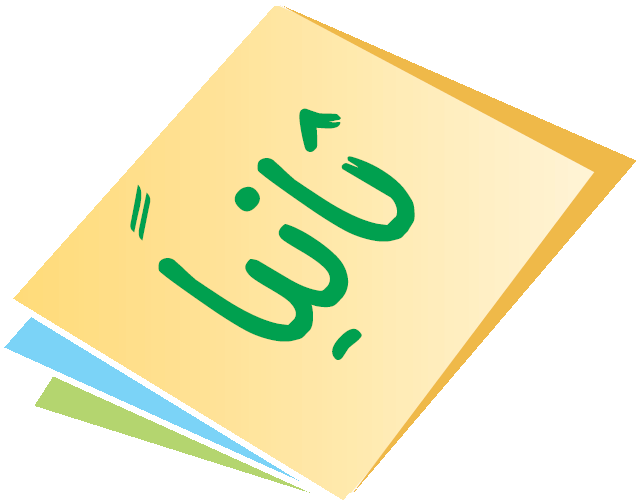 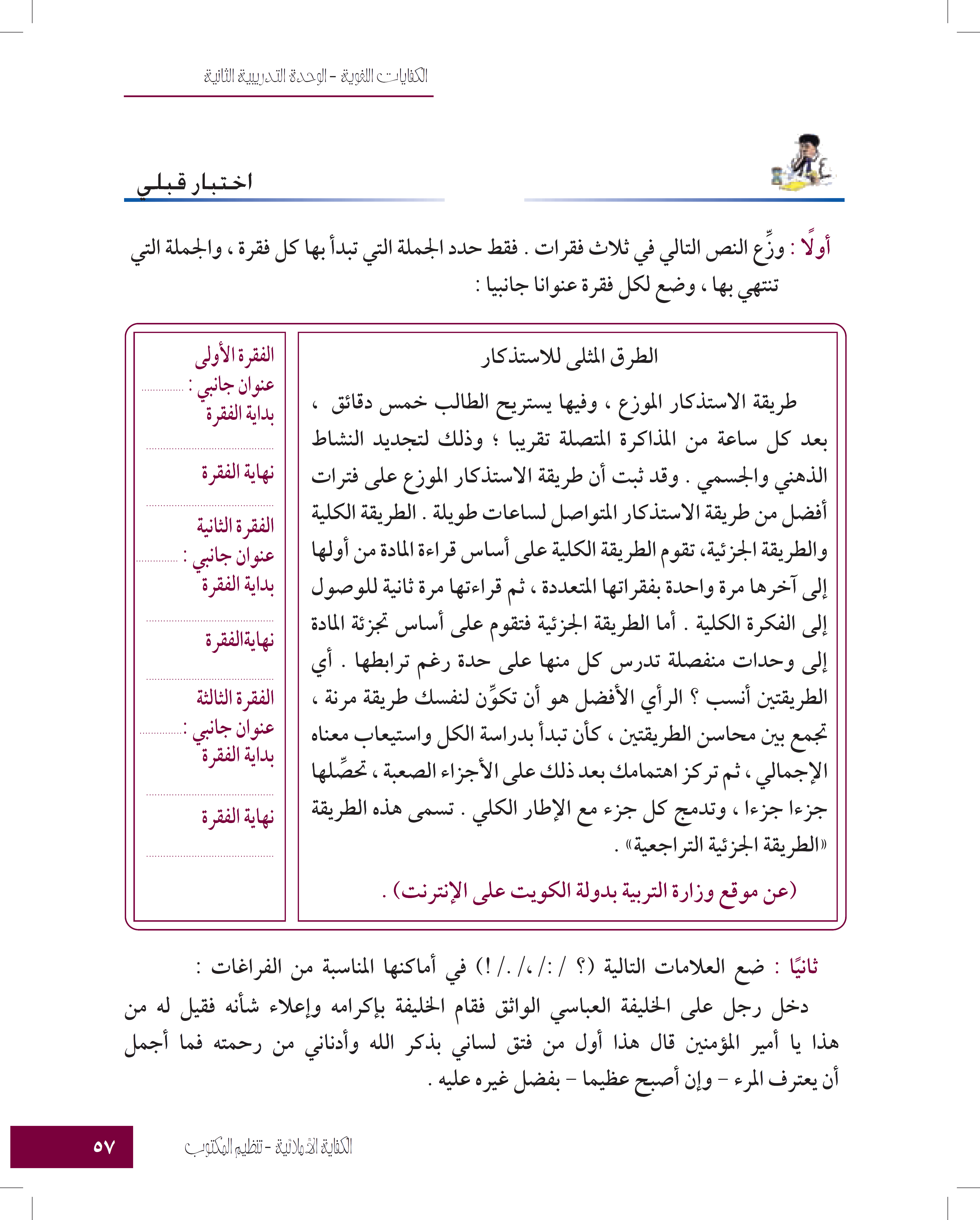 :
،
،
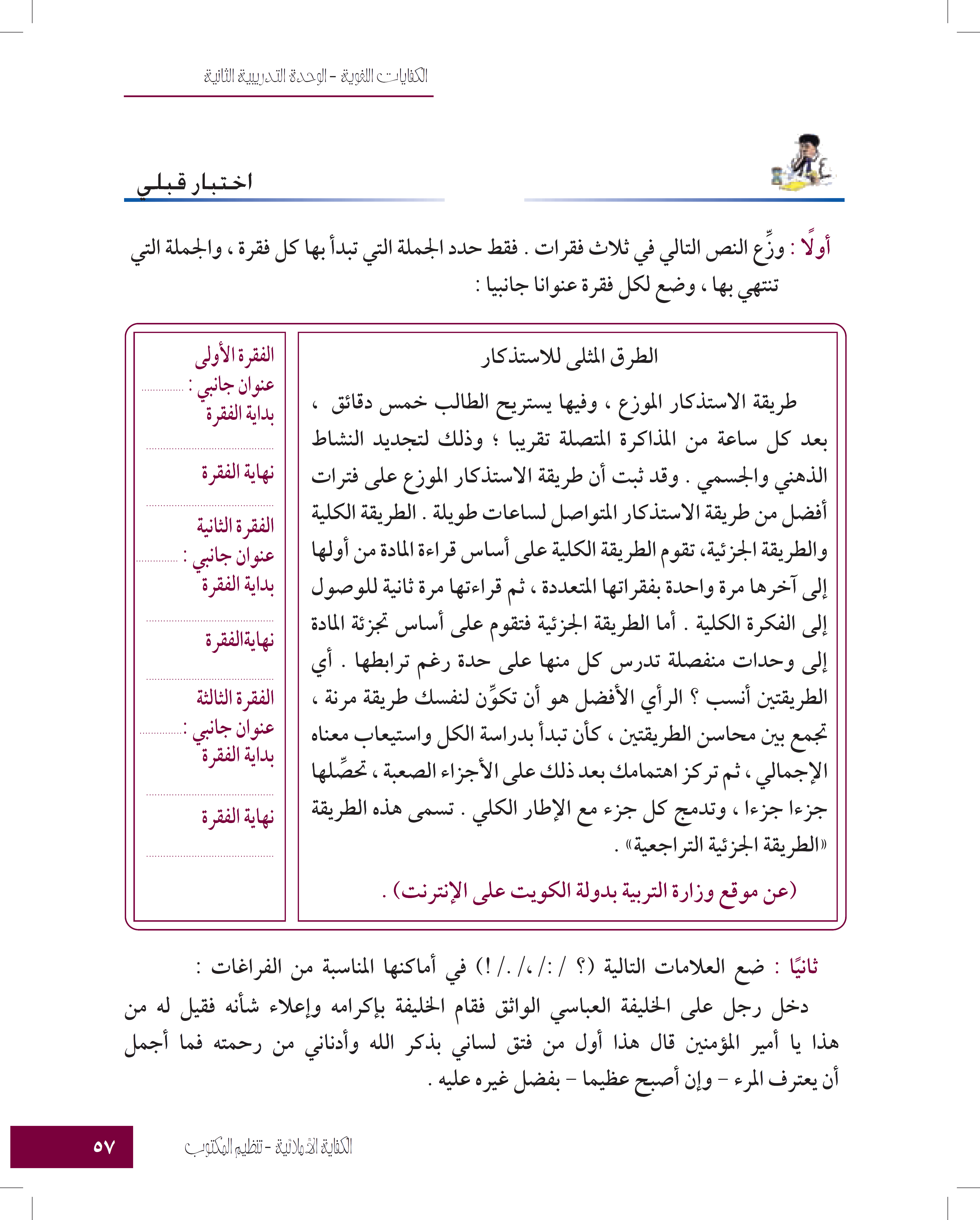 .
،
:
؛
!
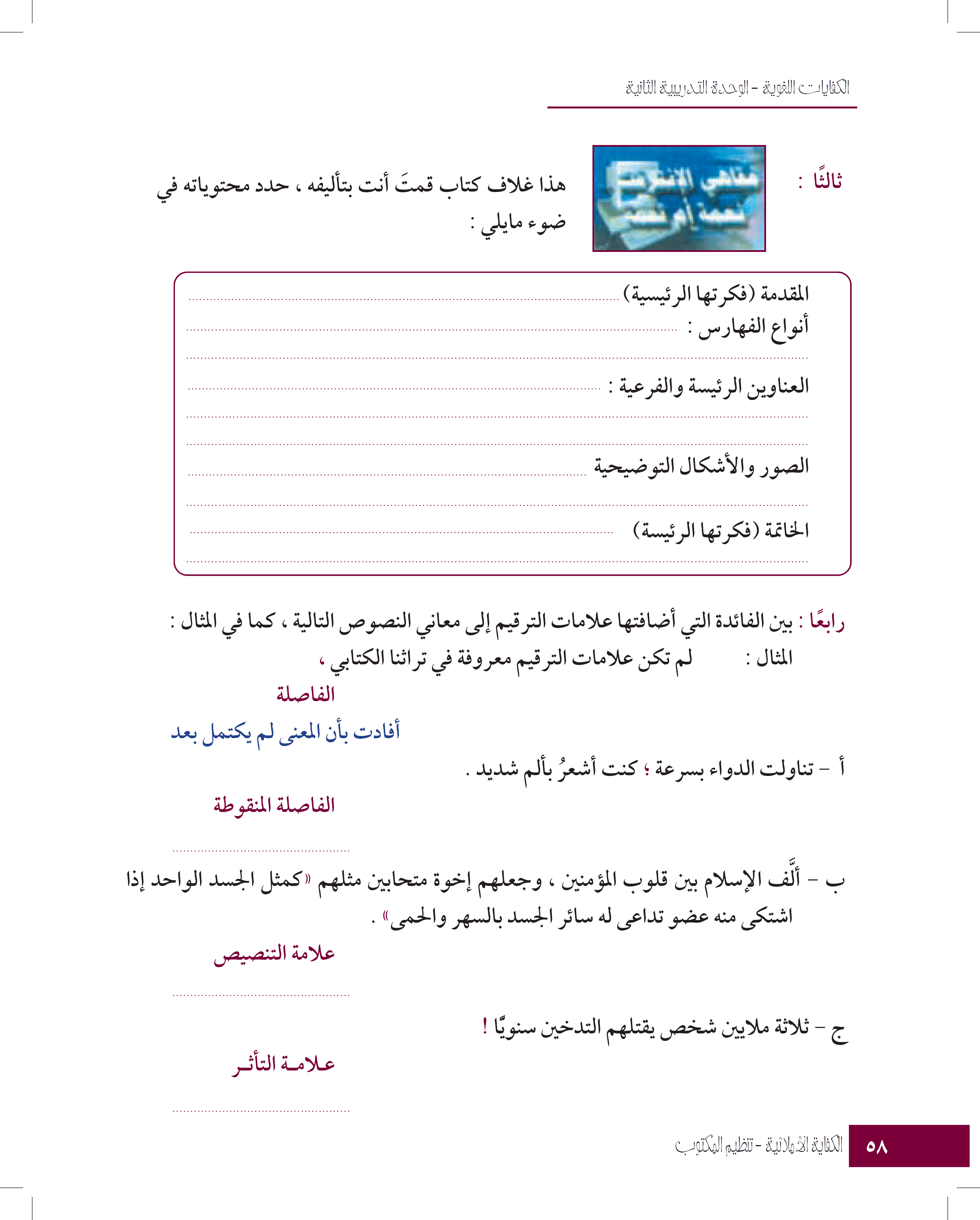 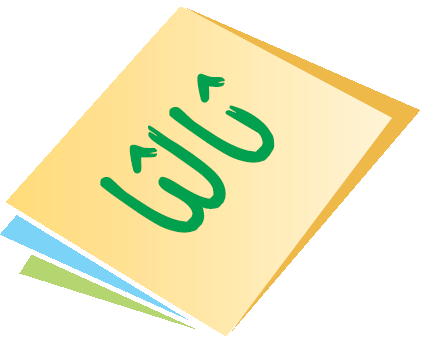 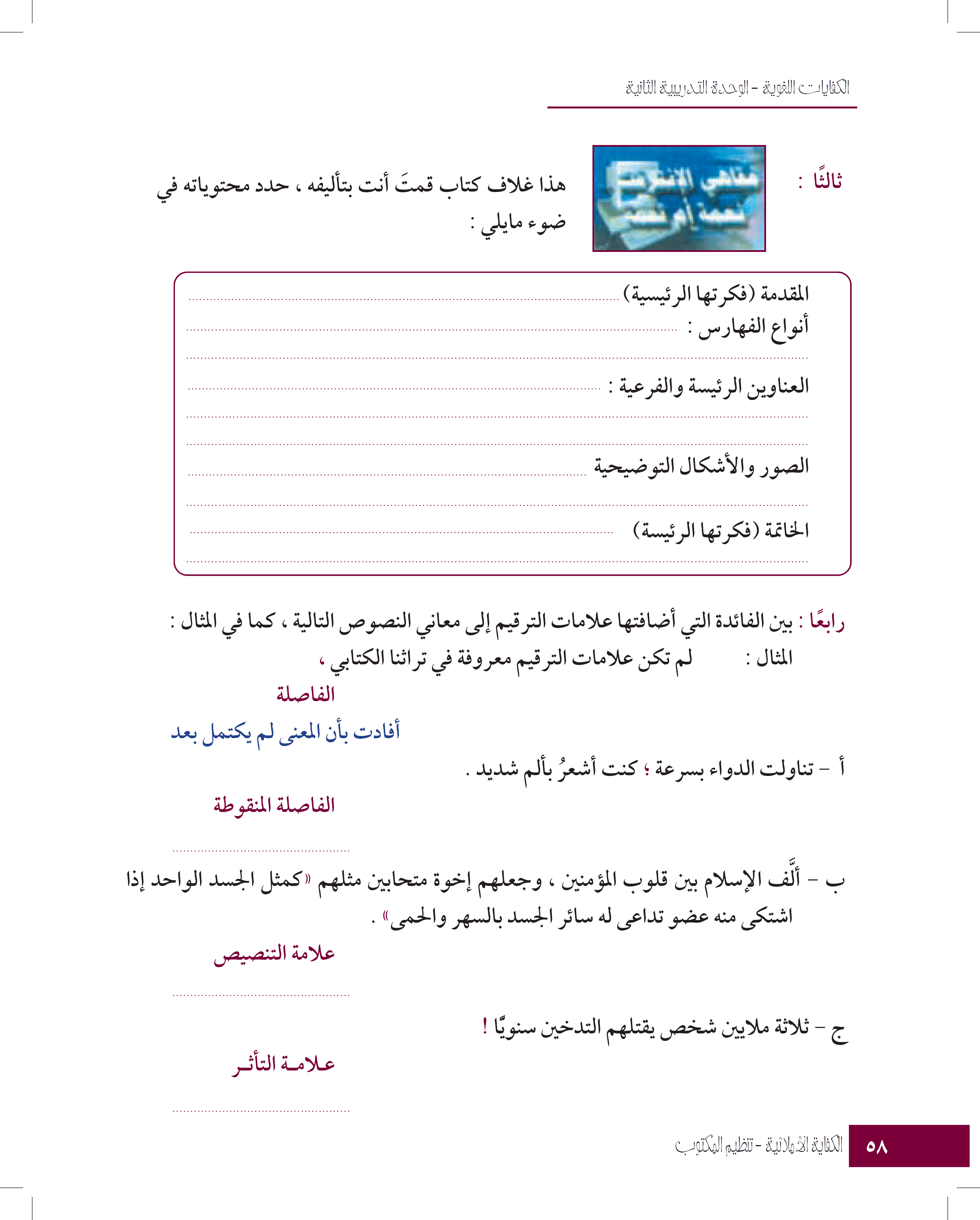 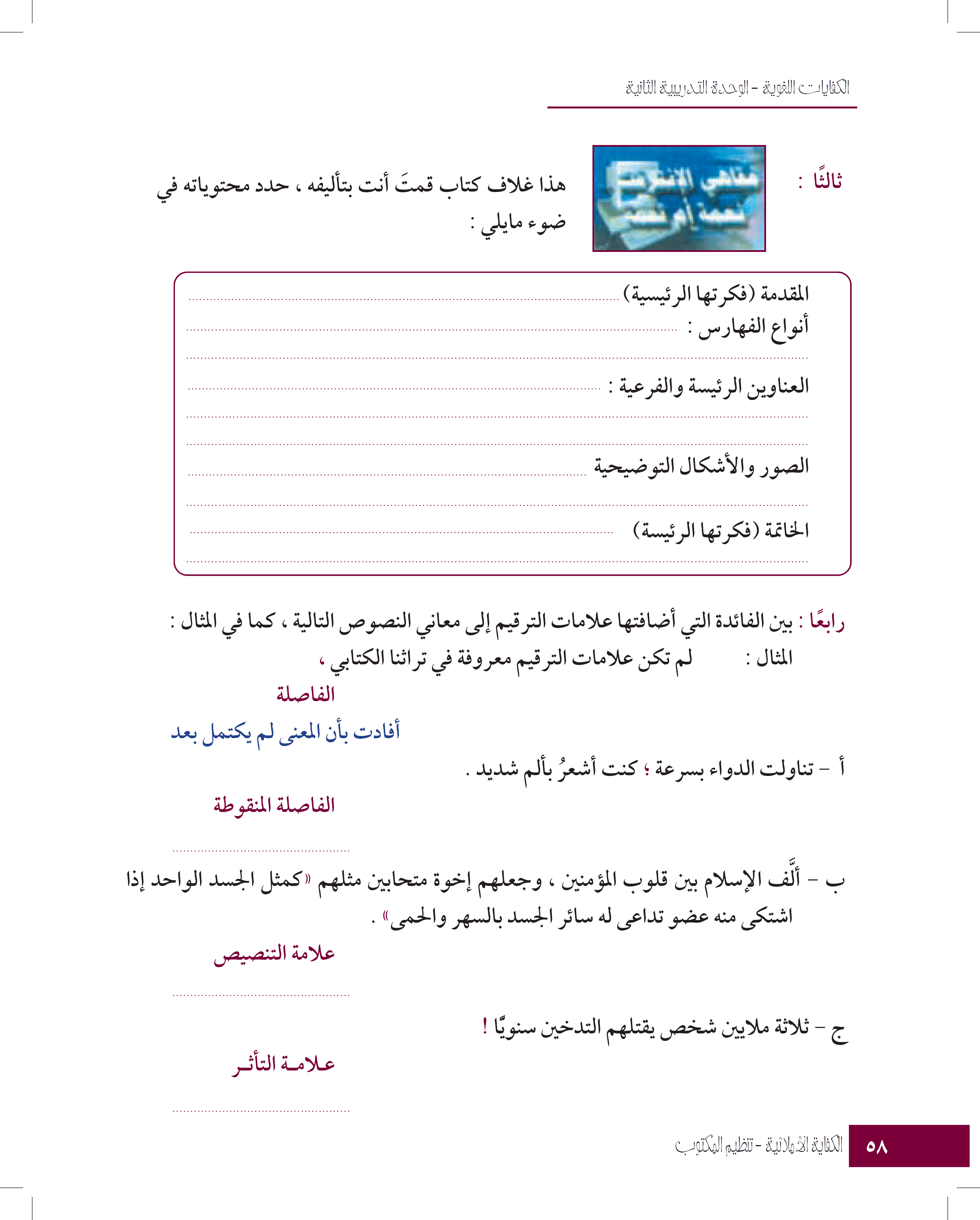 أفادت بأن الجملة الثانية كانت سببًا للجملة الأولى .
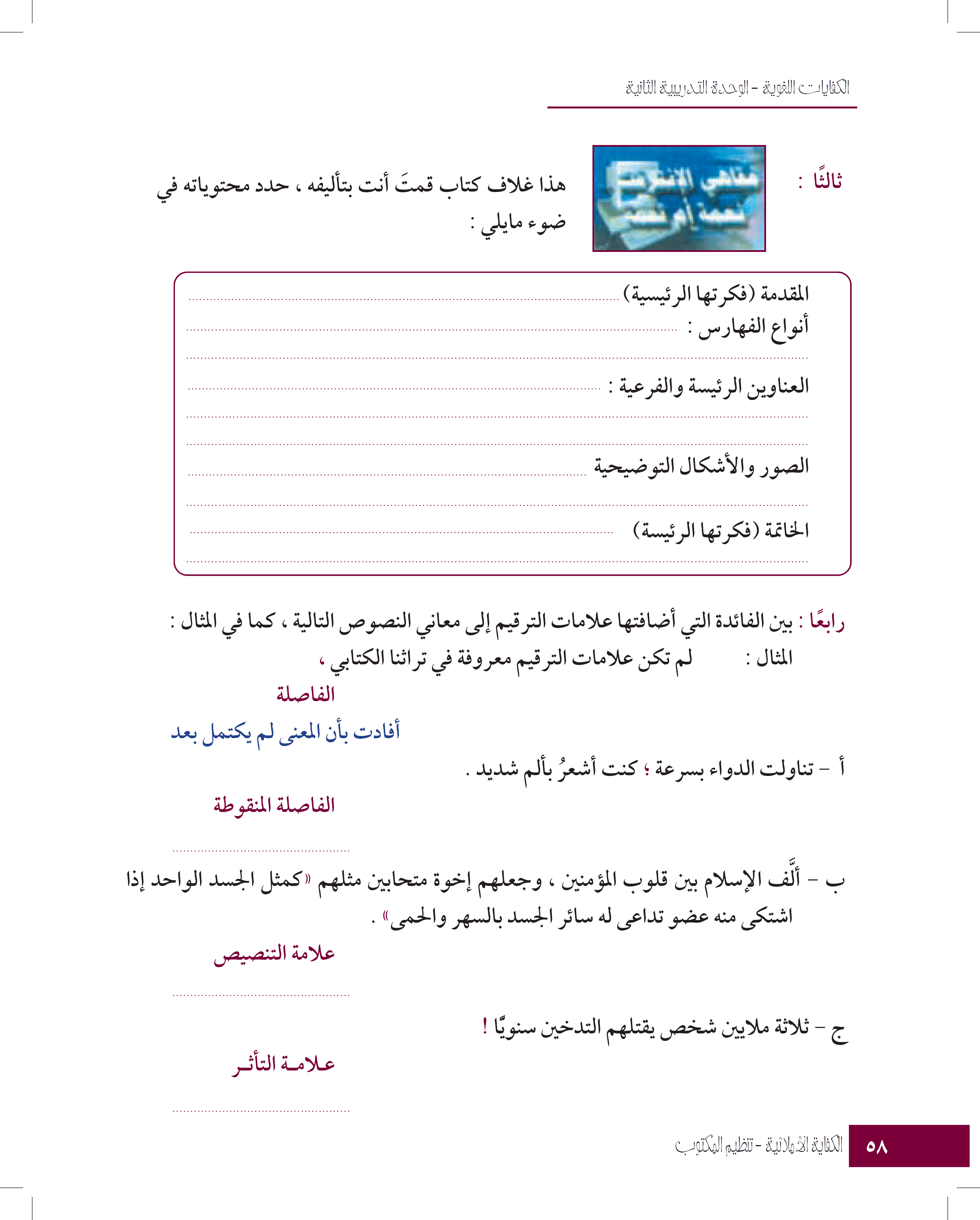 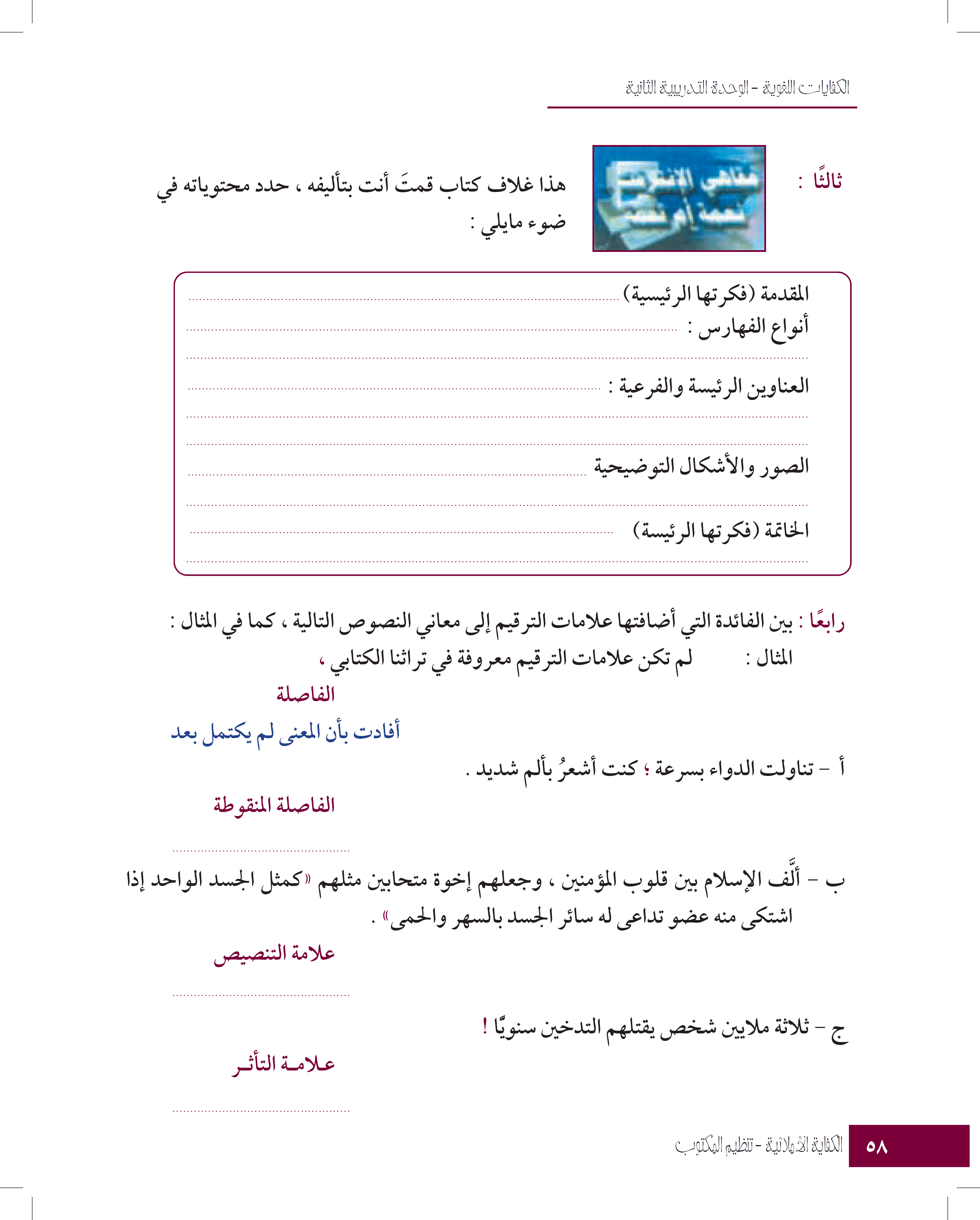 أفادت بأن ما بين العلامتين منقول بنصه وليس من تأليف المؤلف .
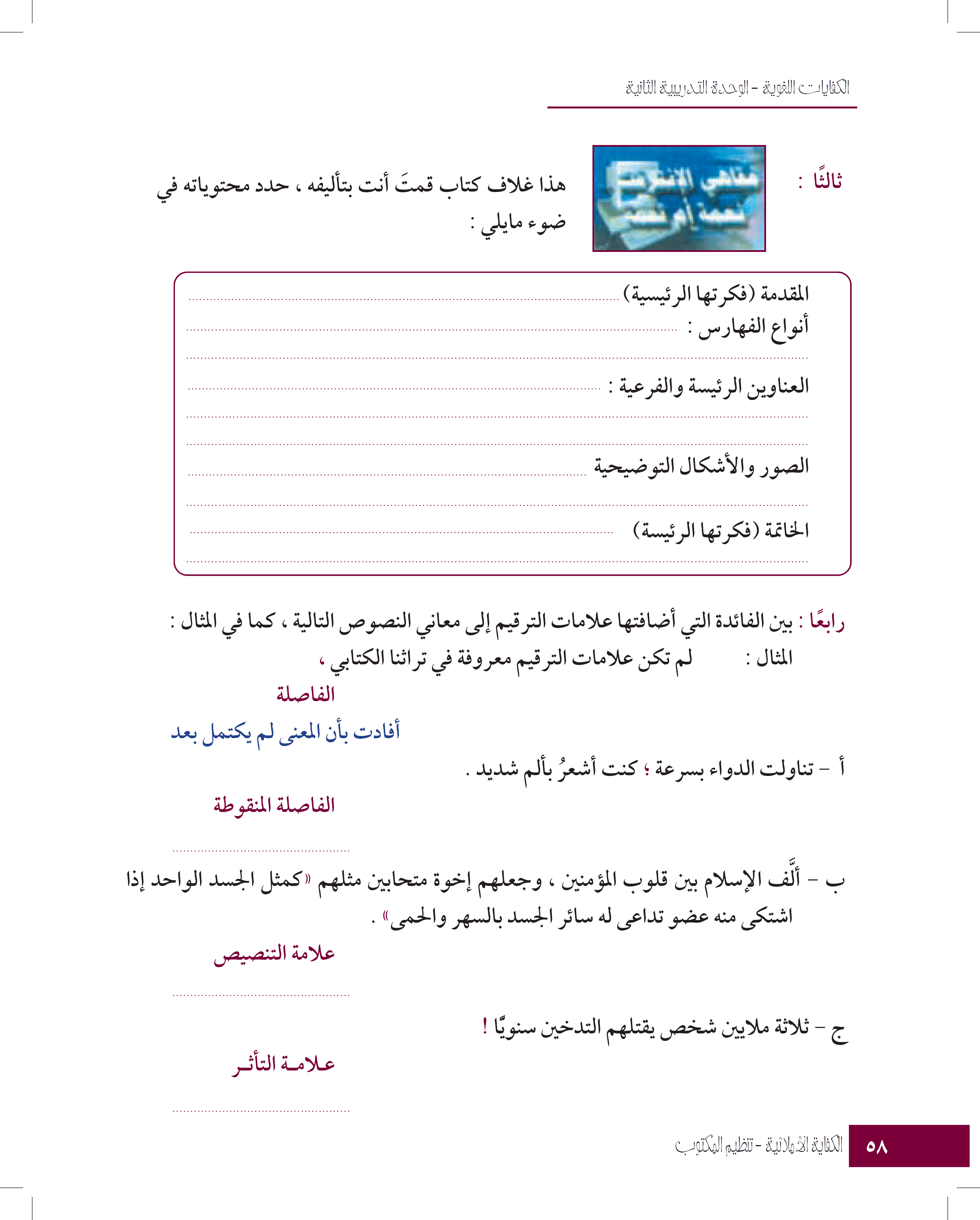 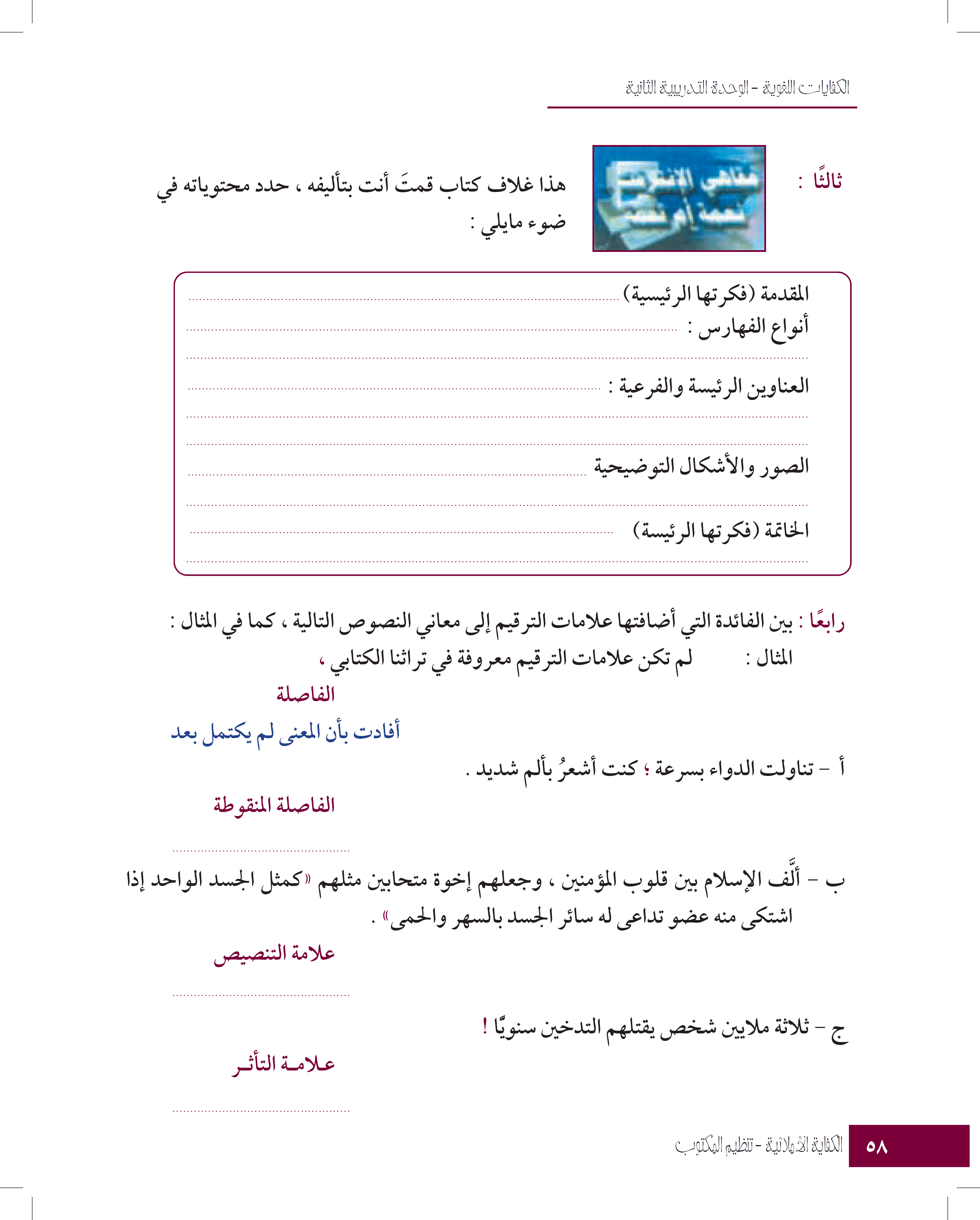 أفادت بأن صاحب الجملة متألم من آثار التدخين .
علامات الترقيم
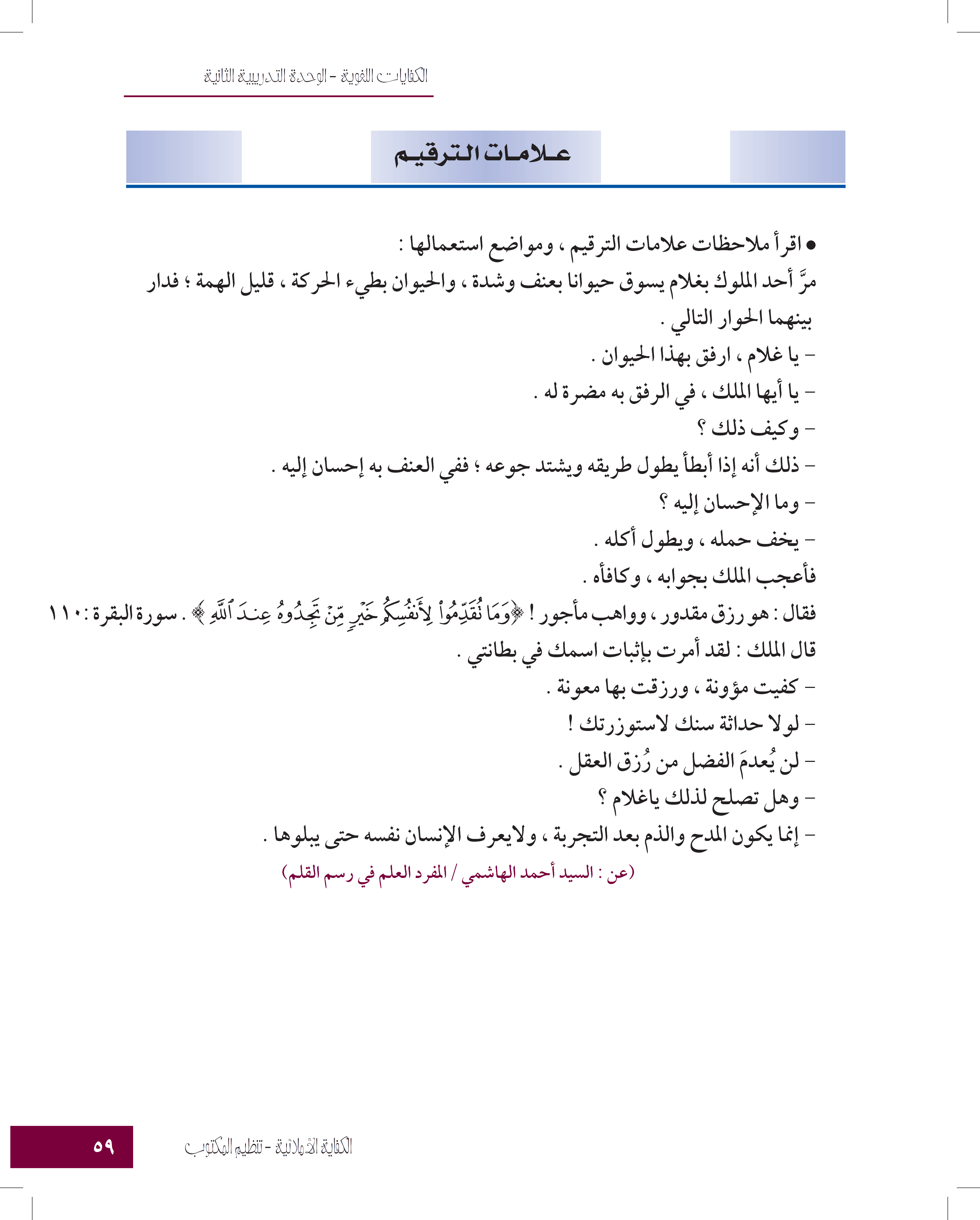 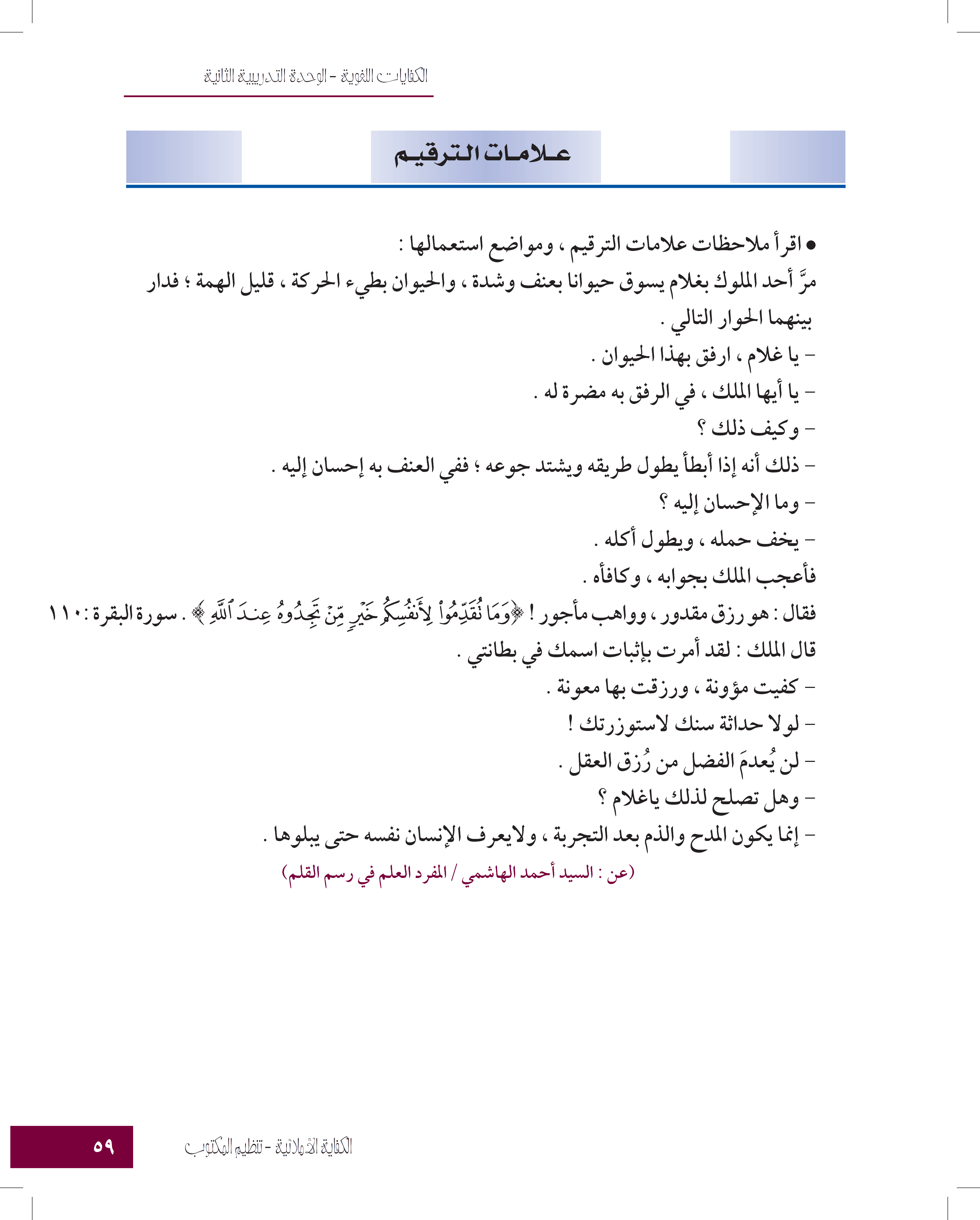 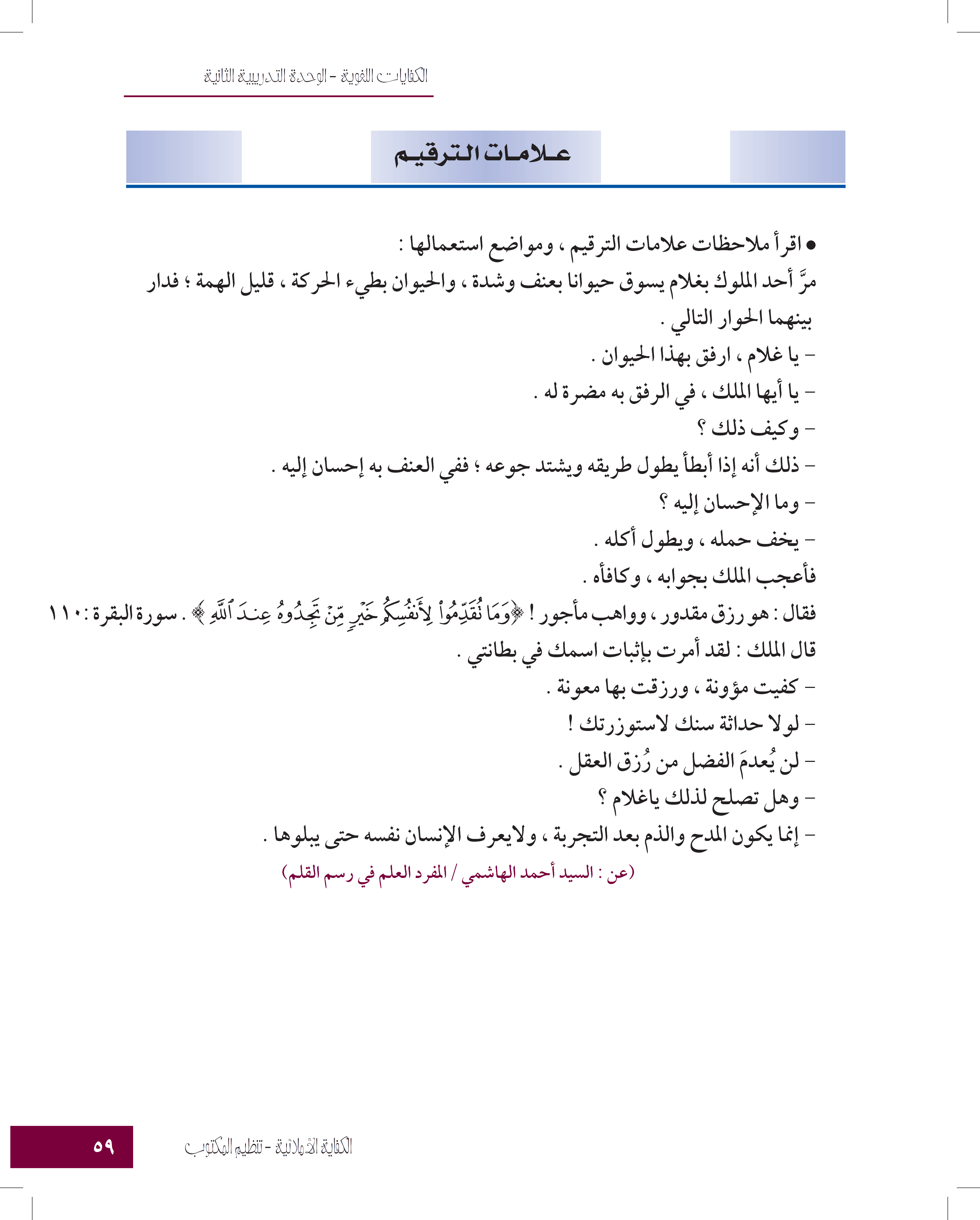 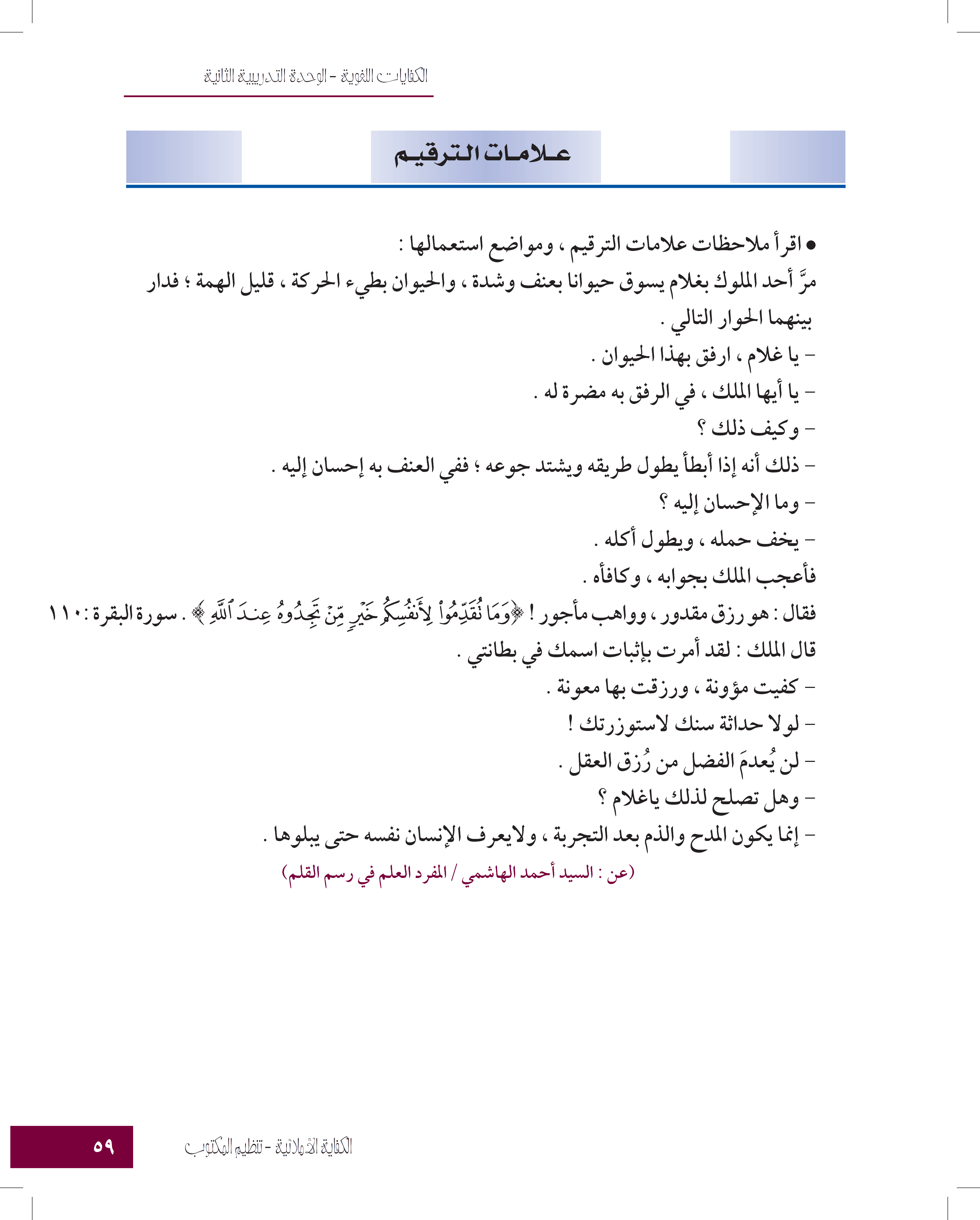 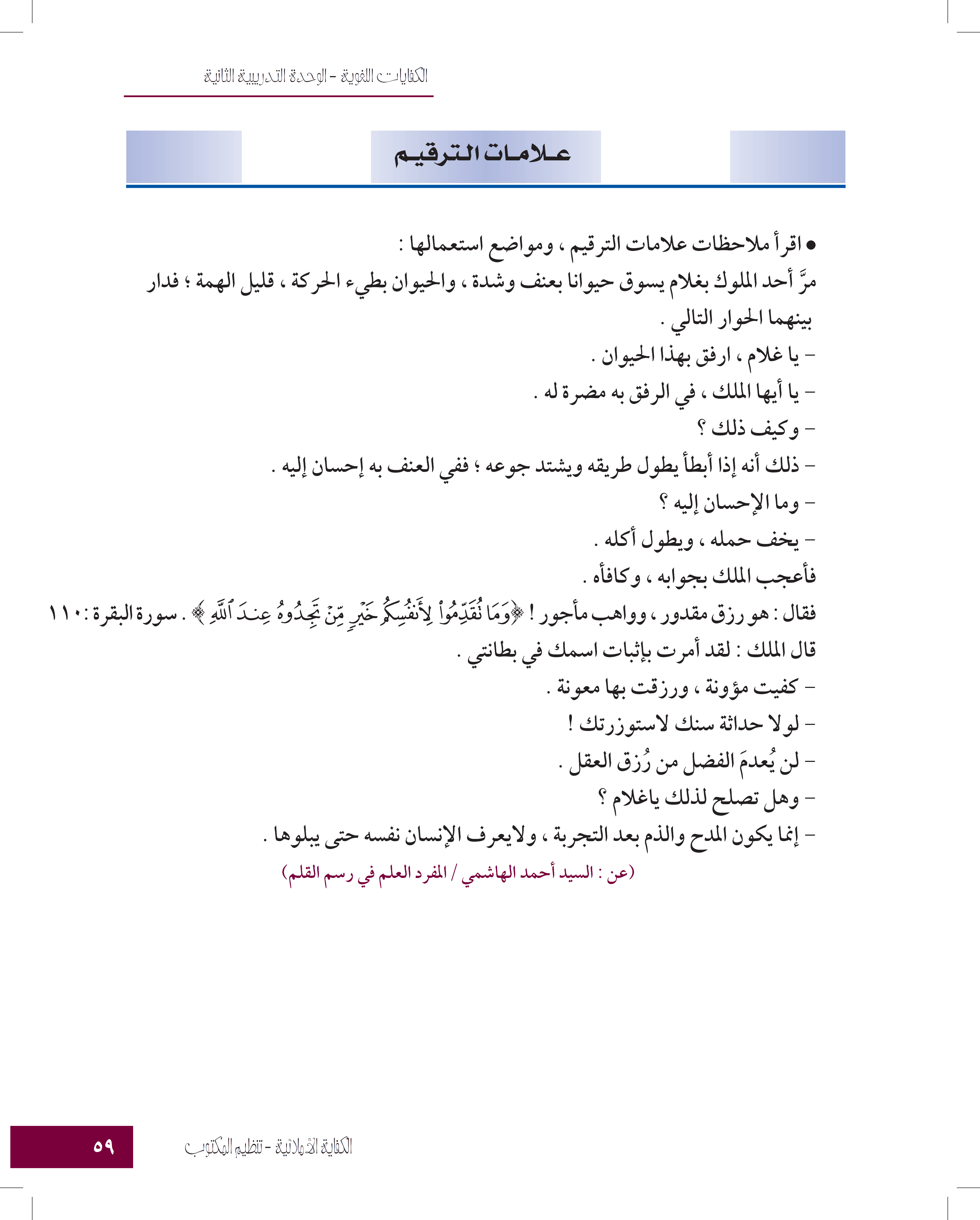 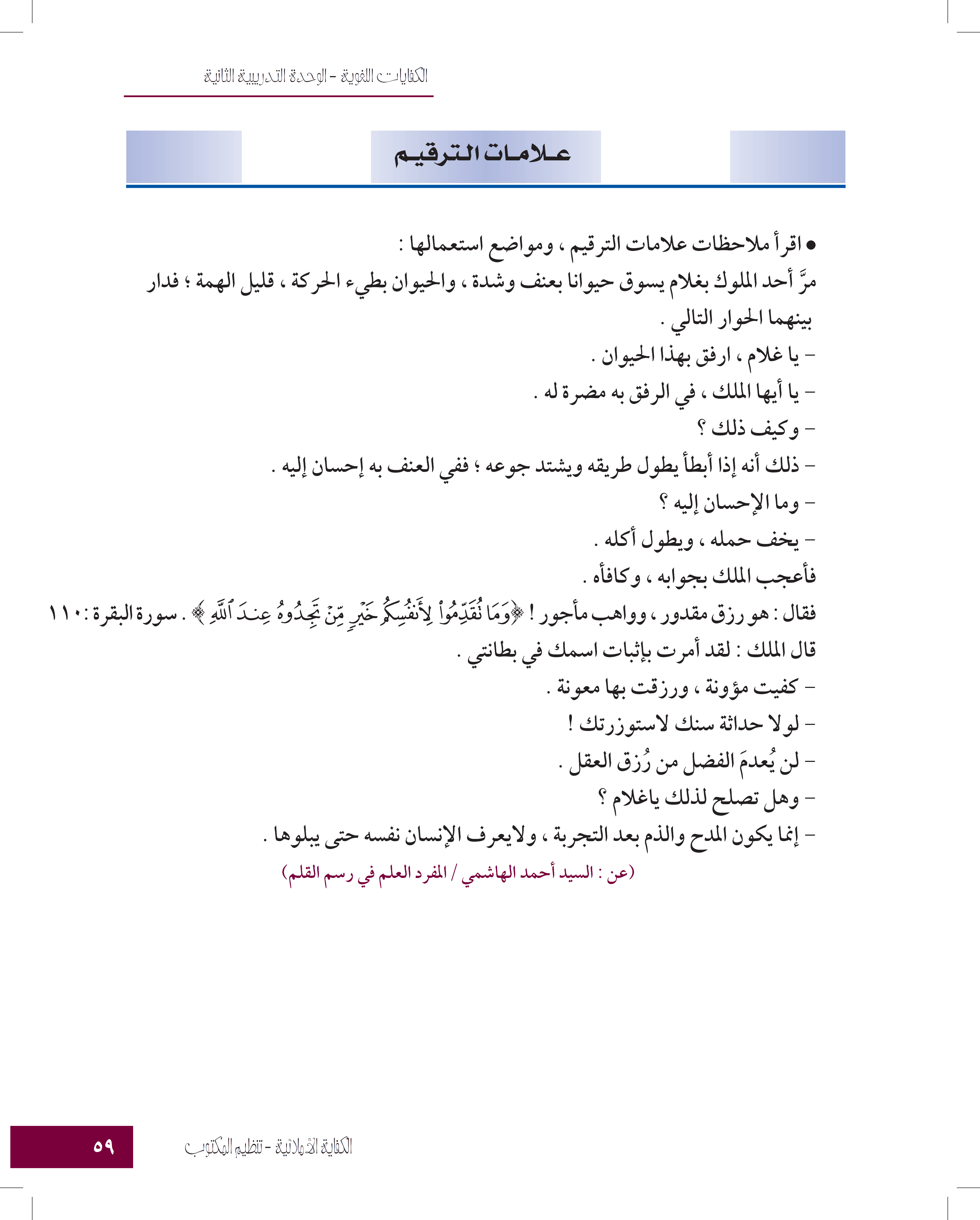 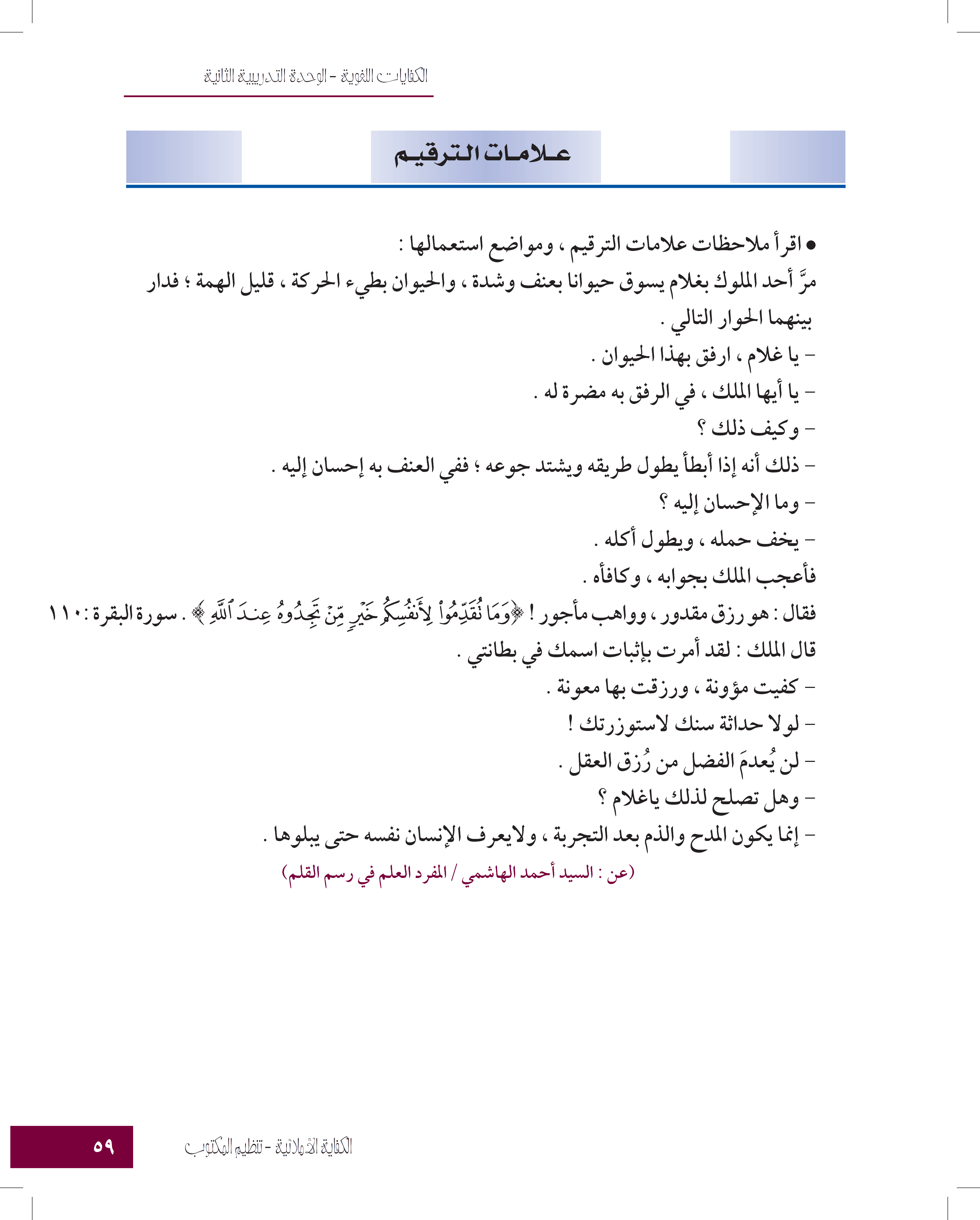 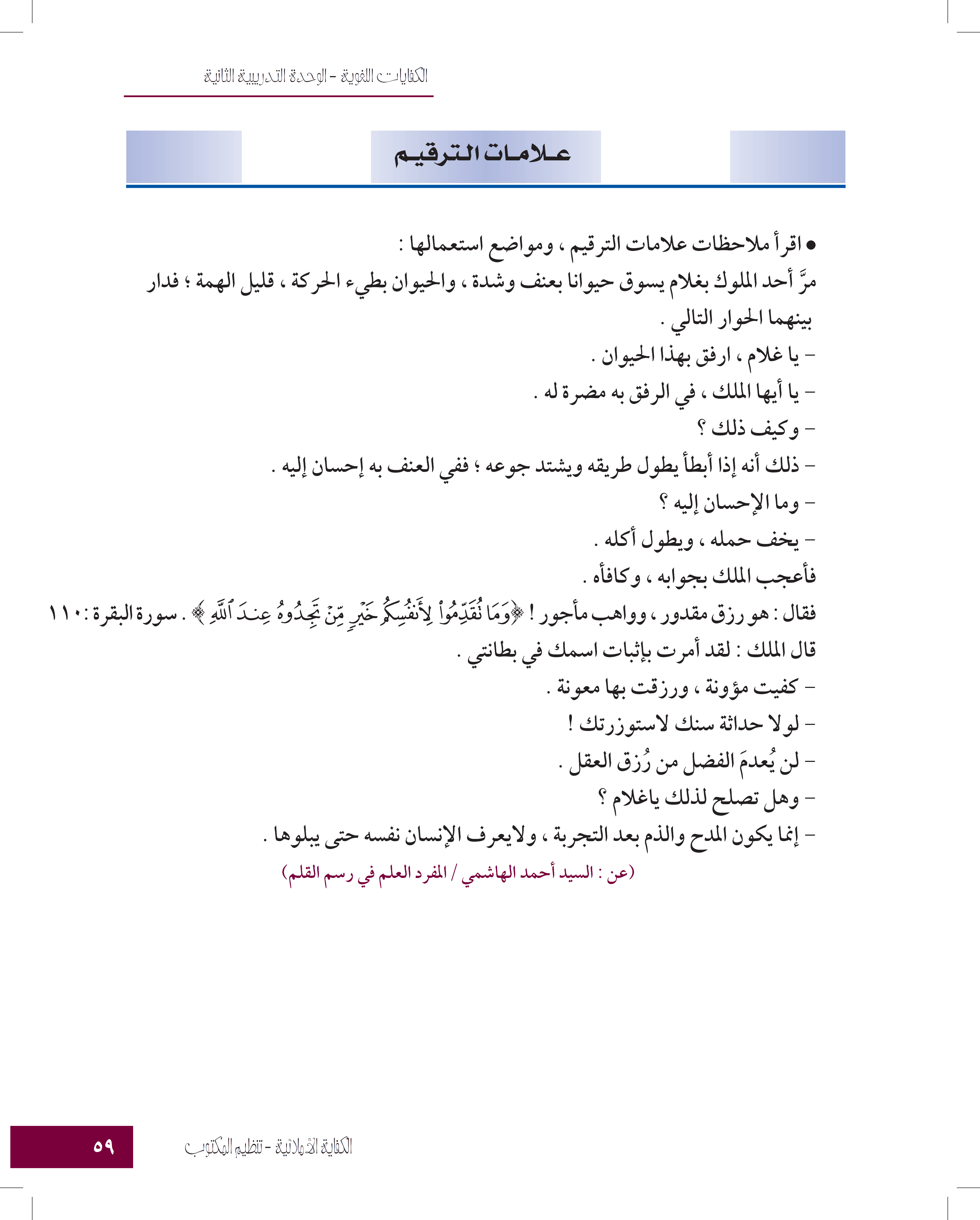 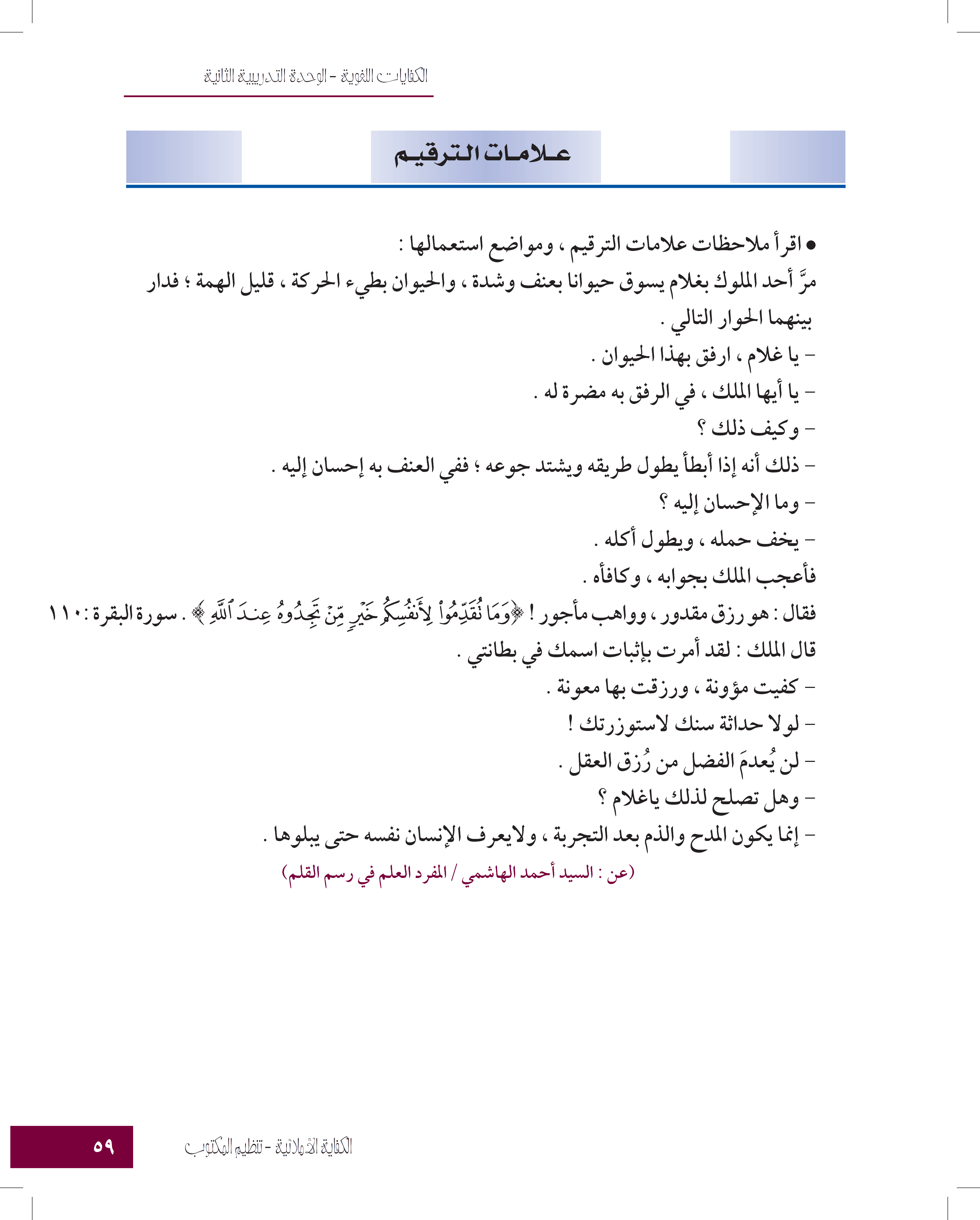 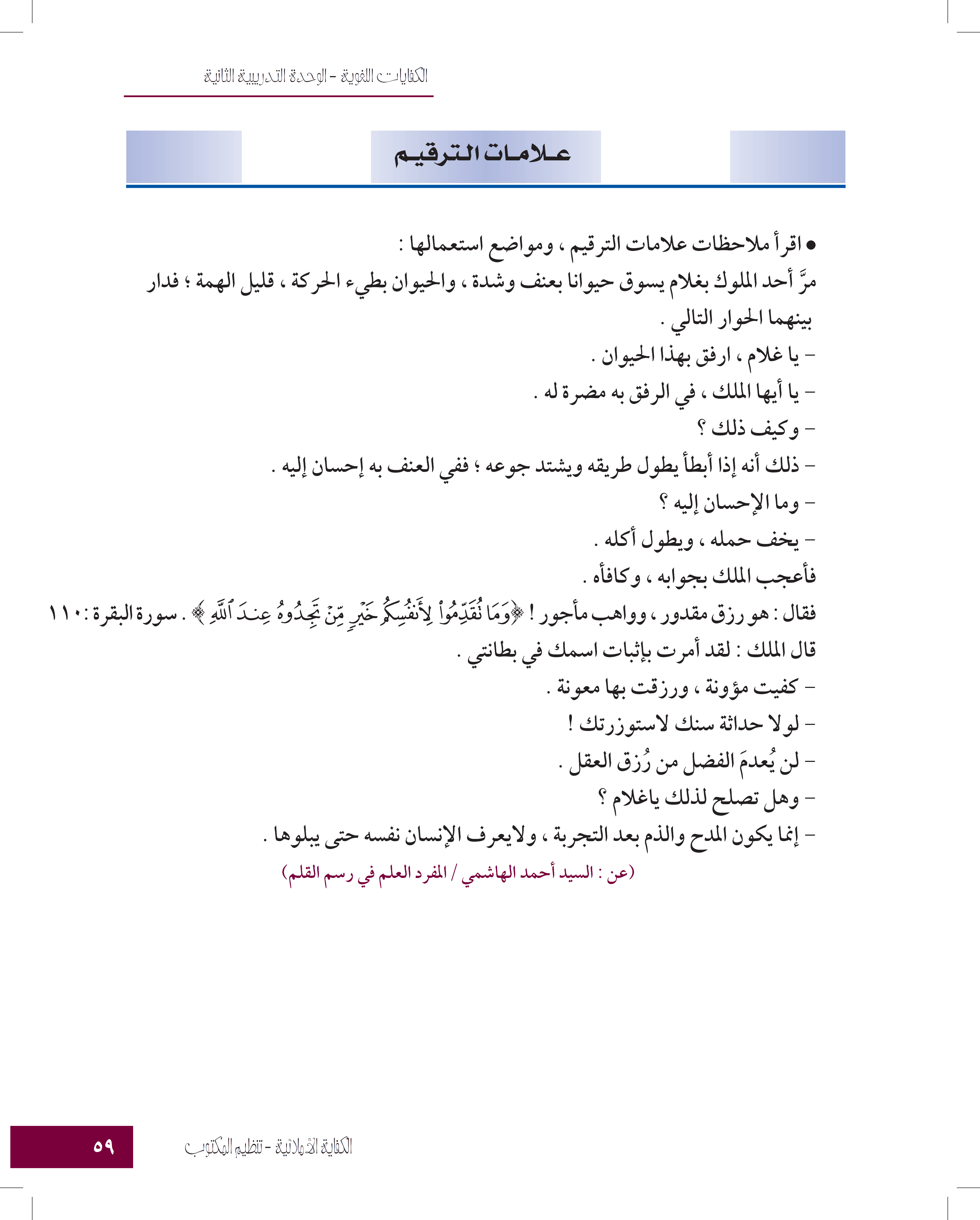 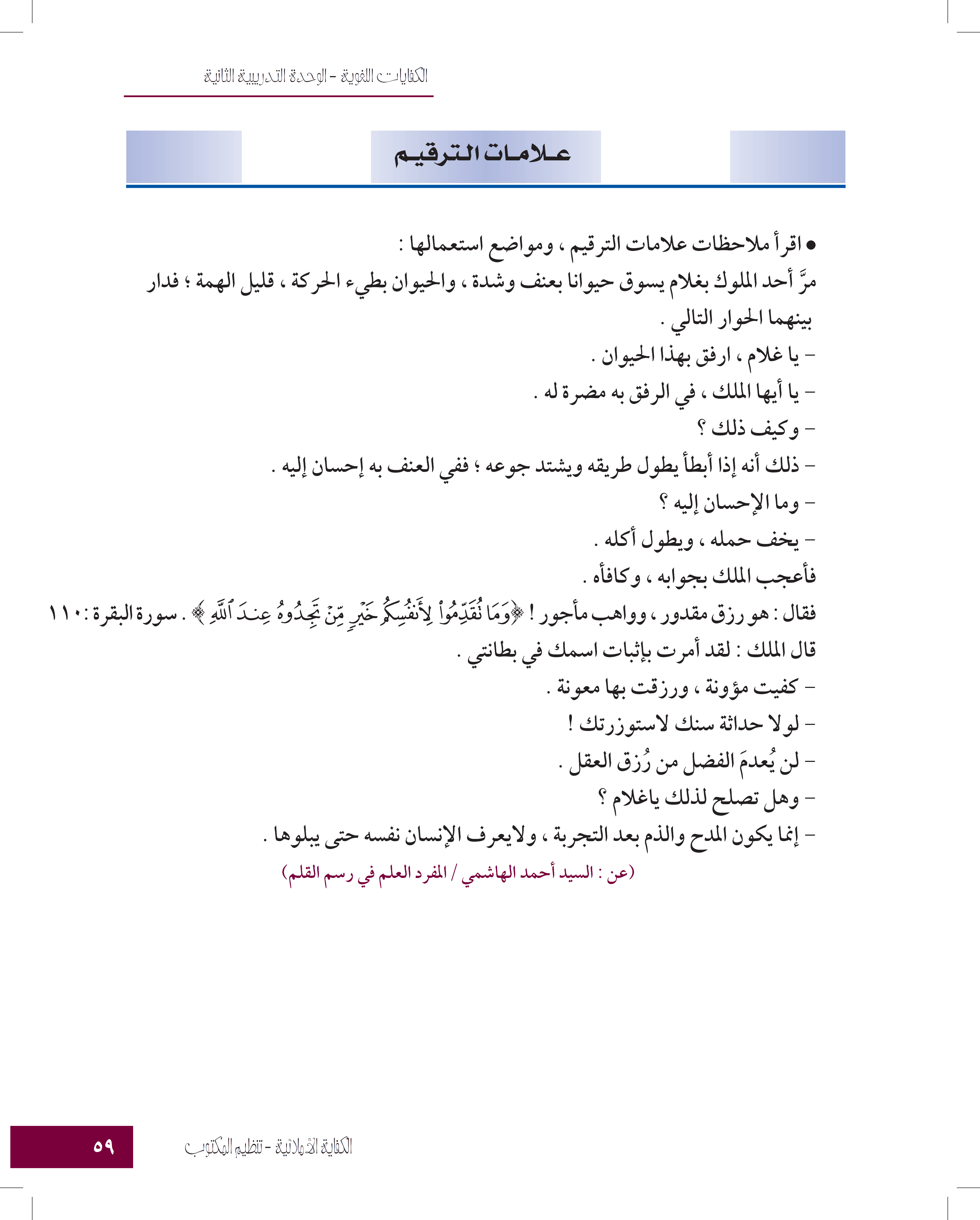 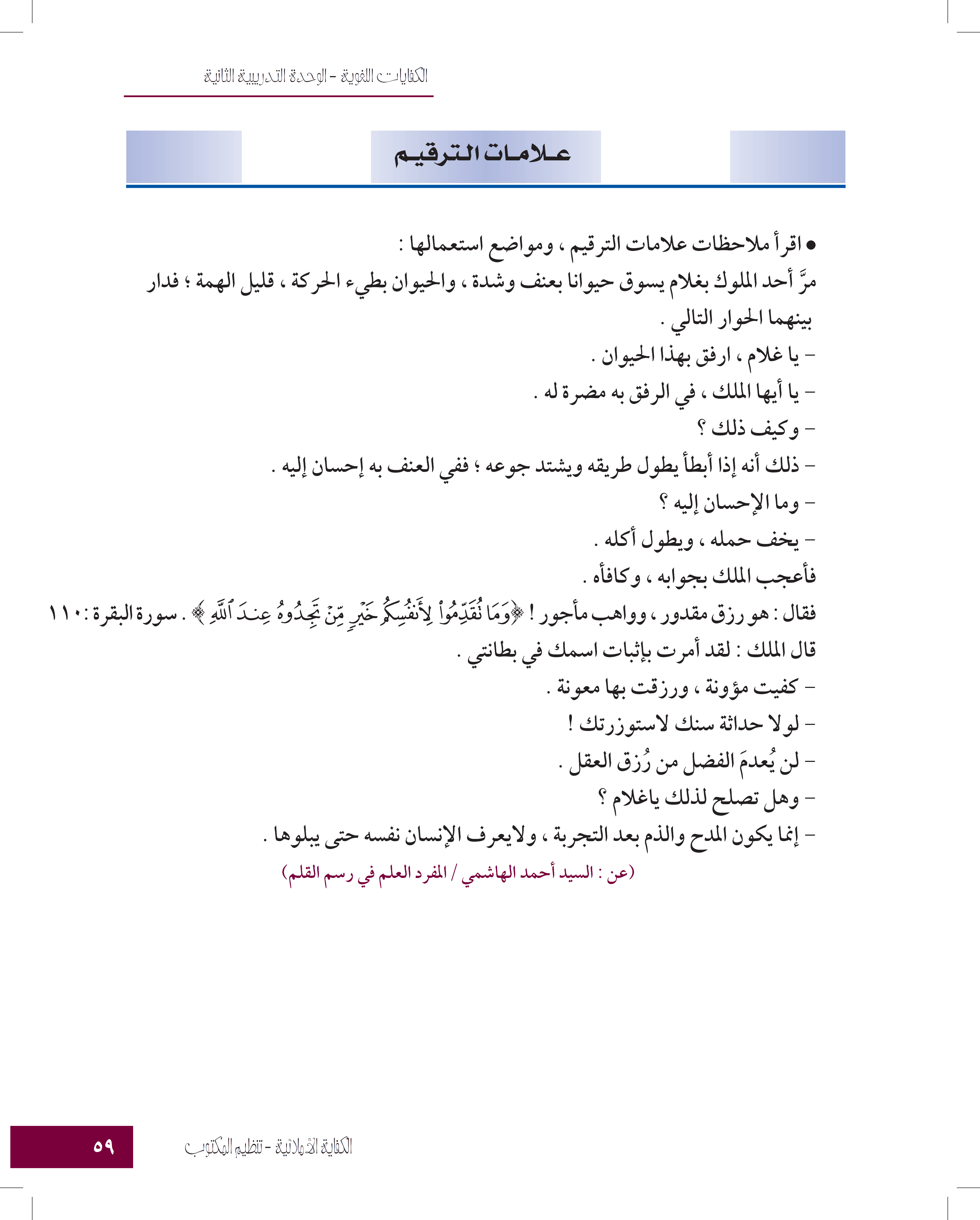 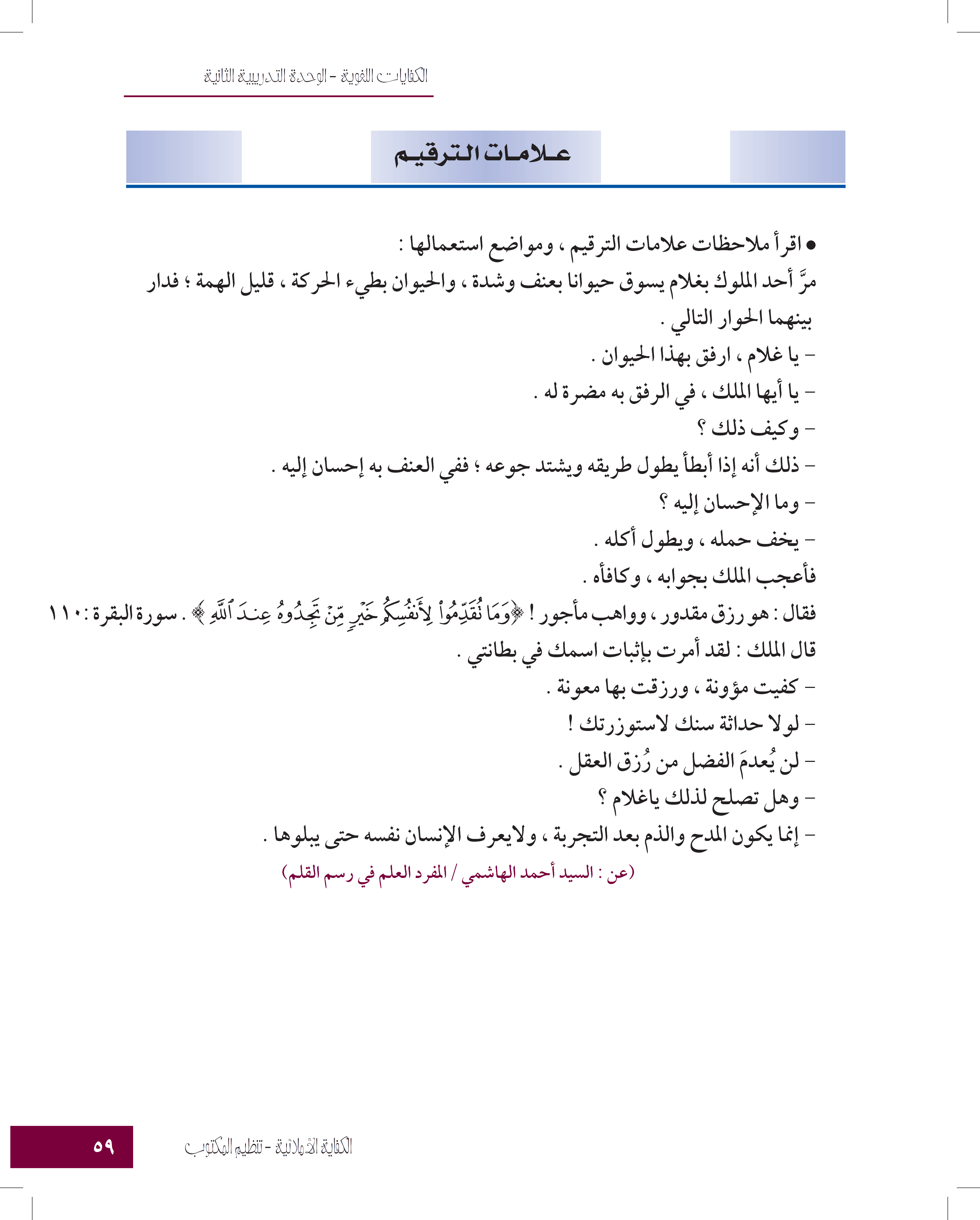 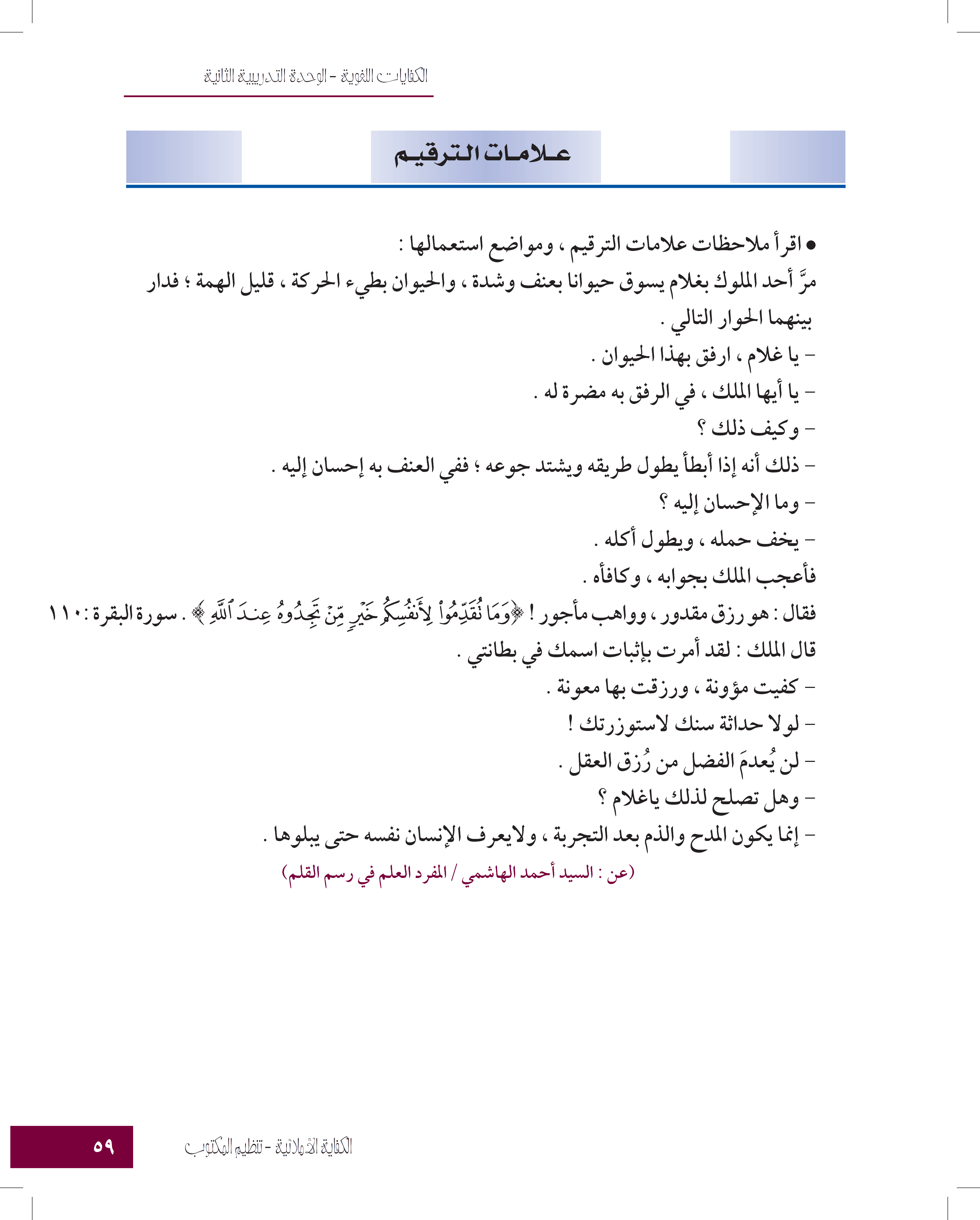 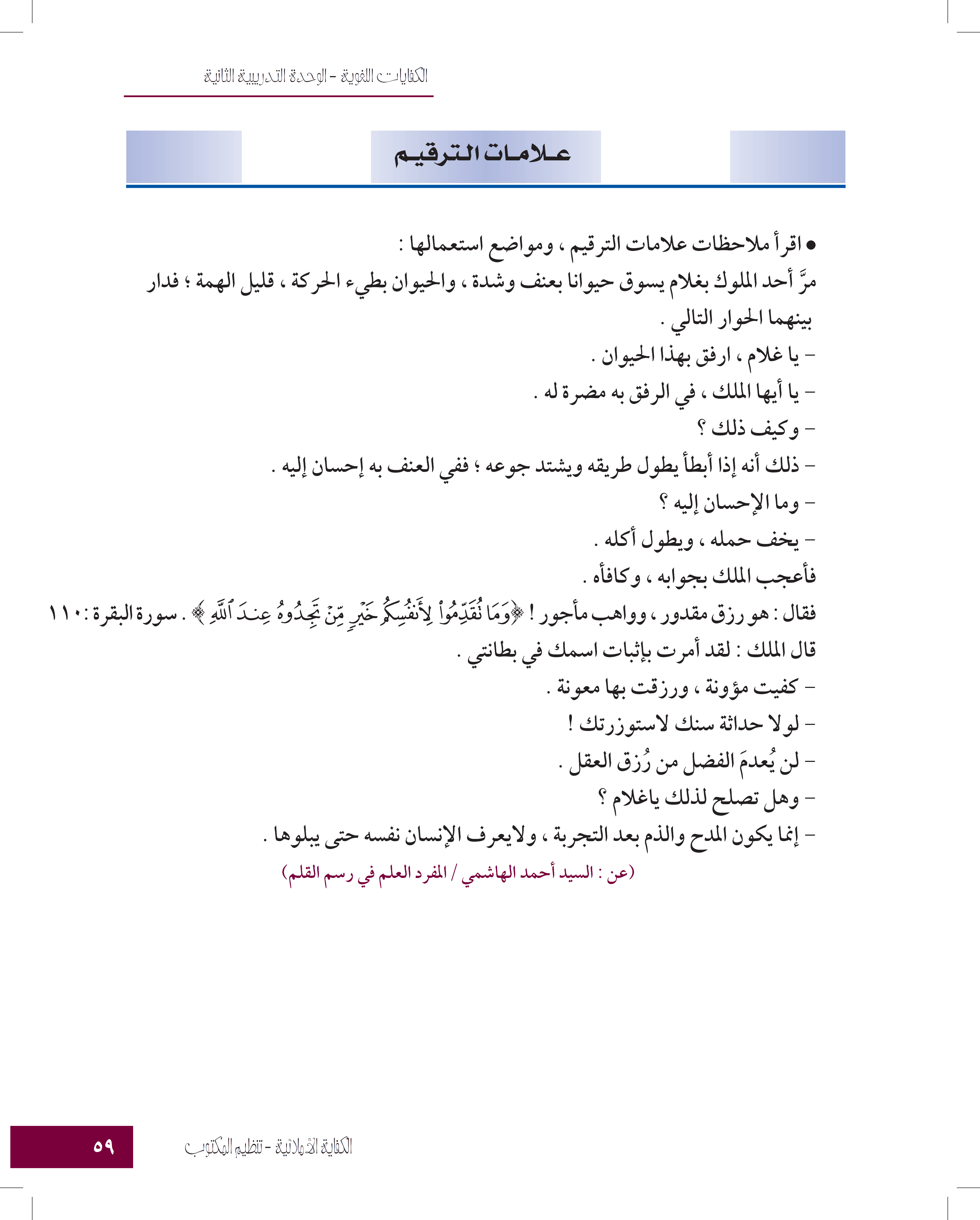 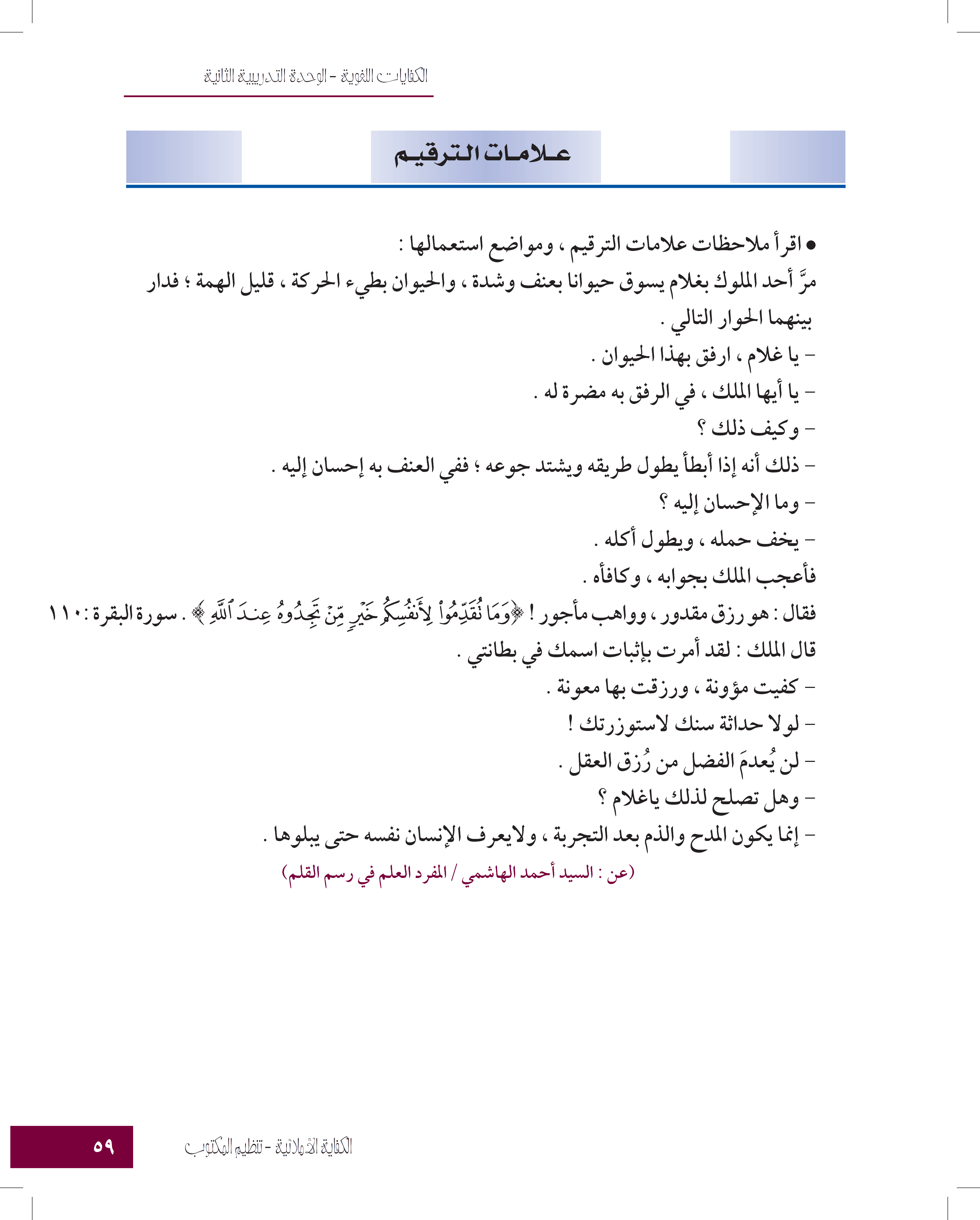 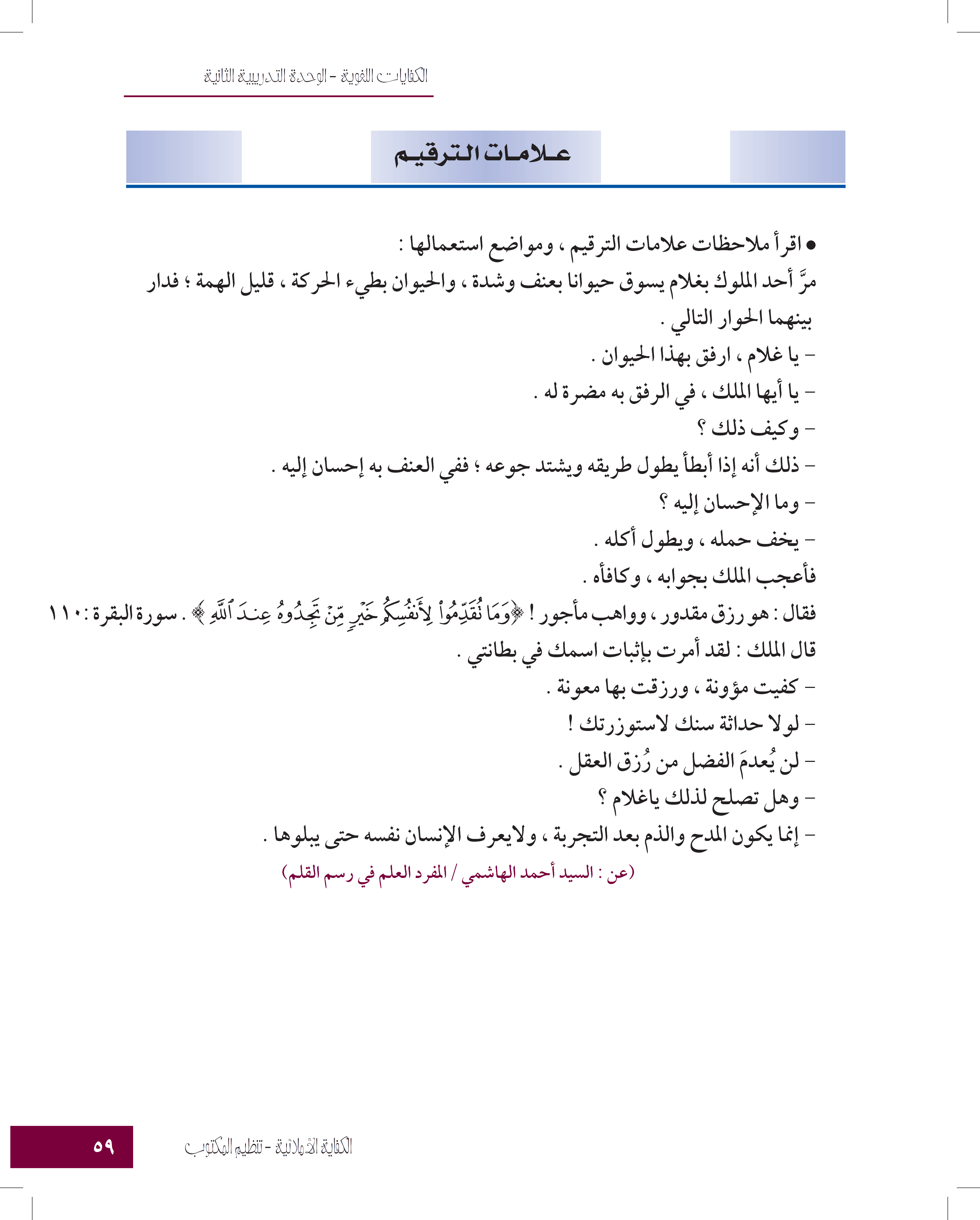 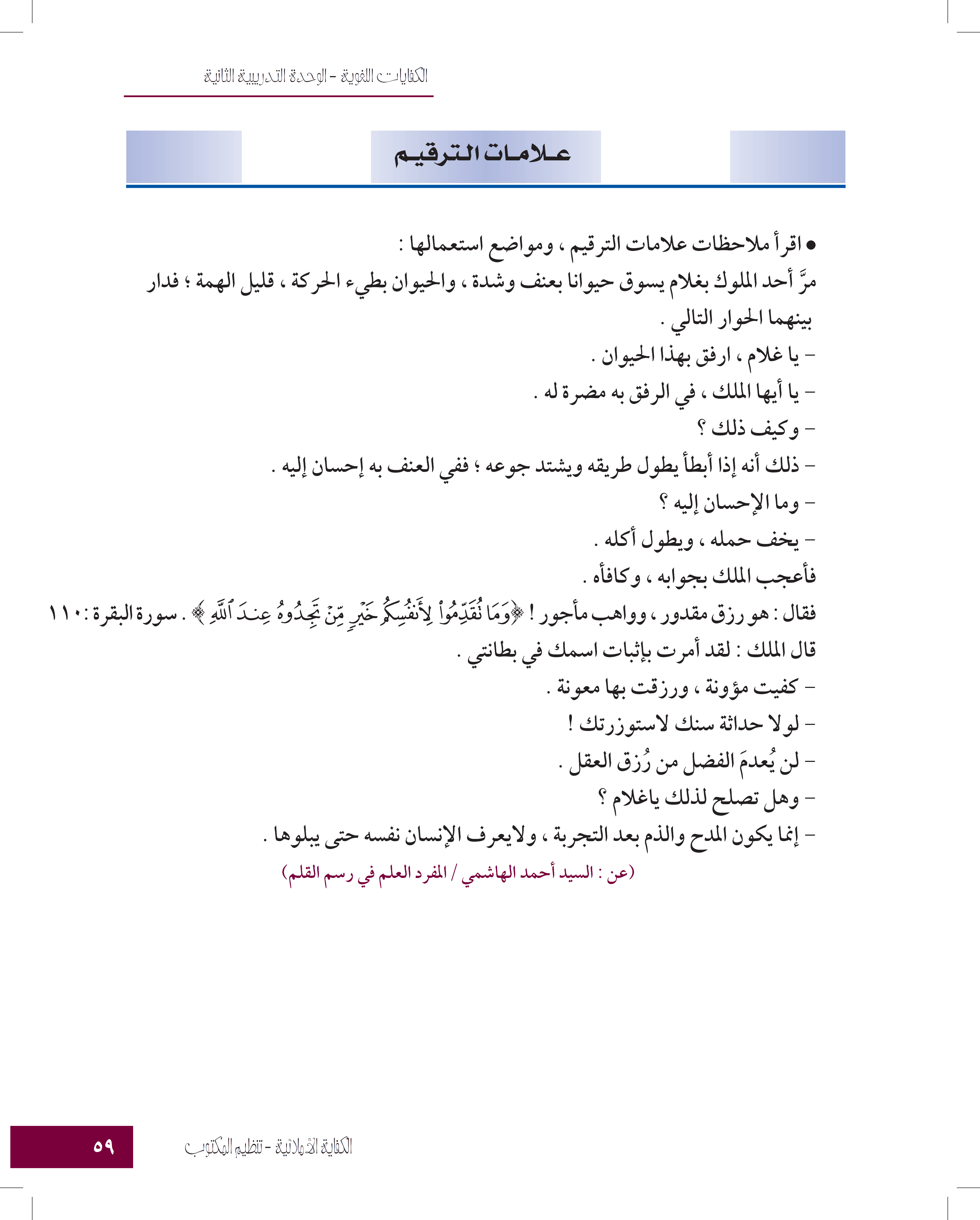 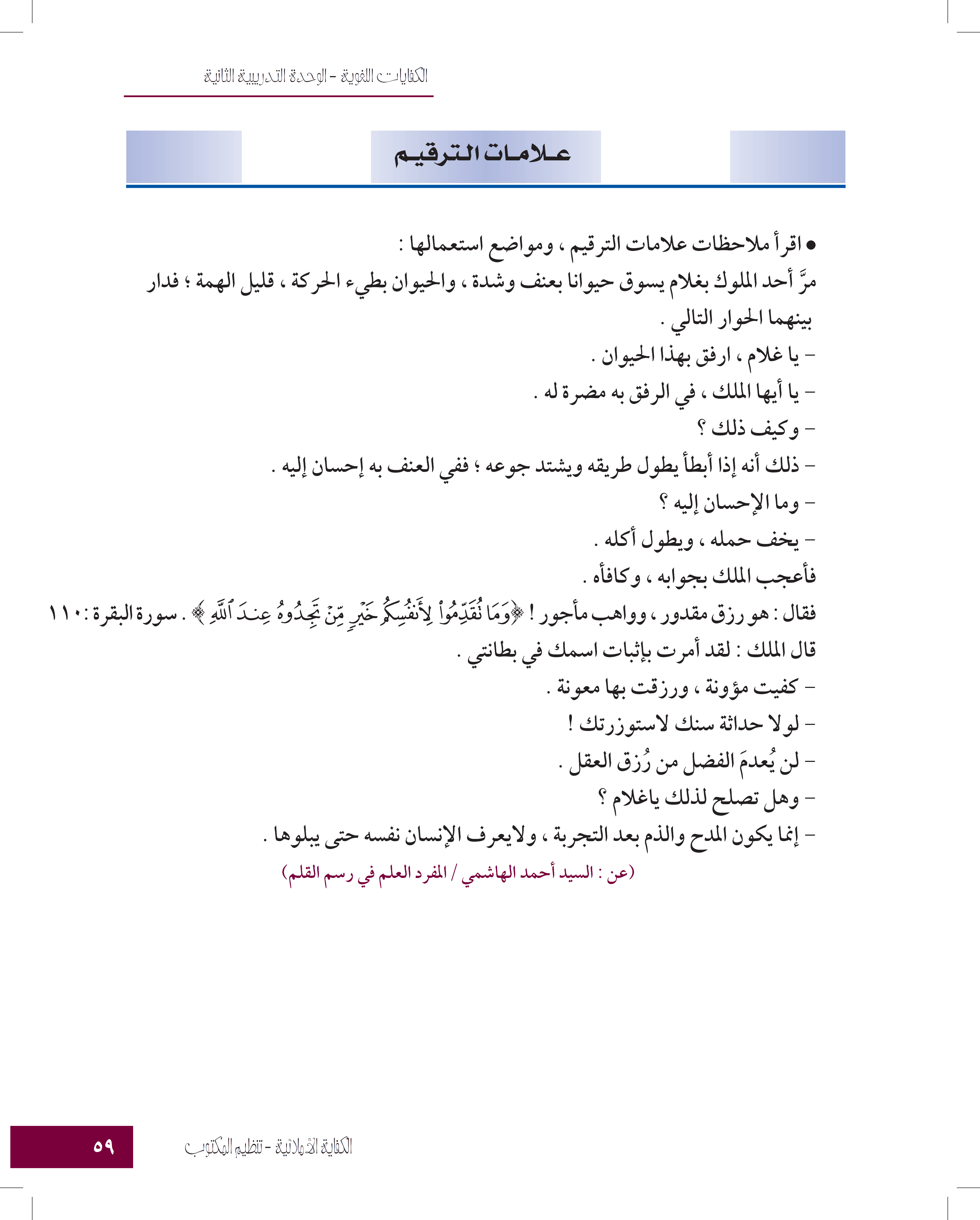 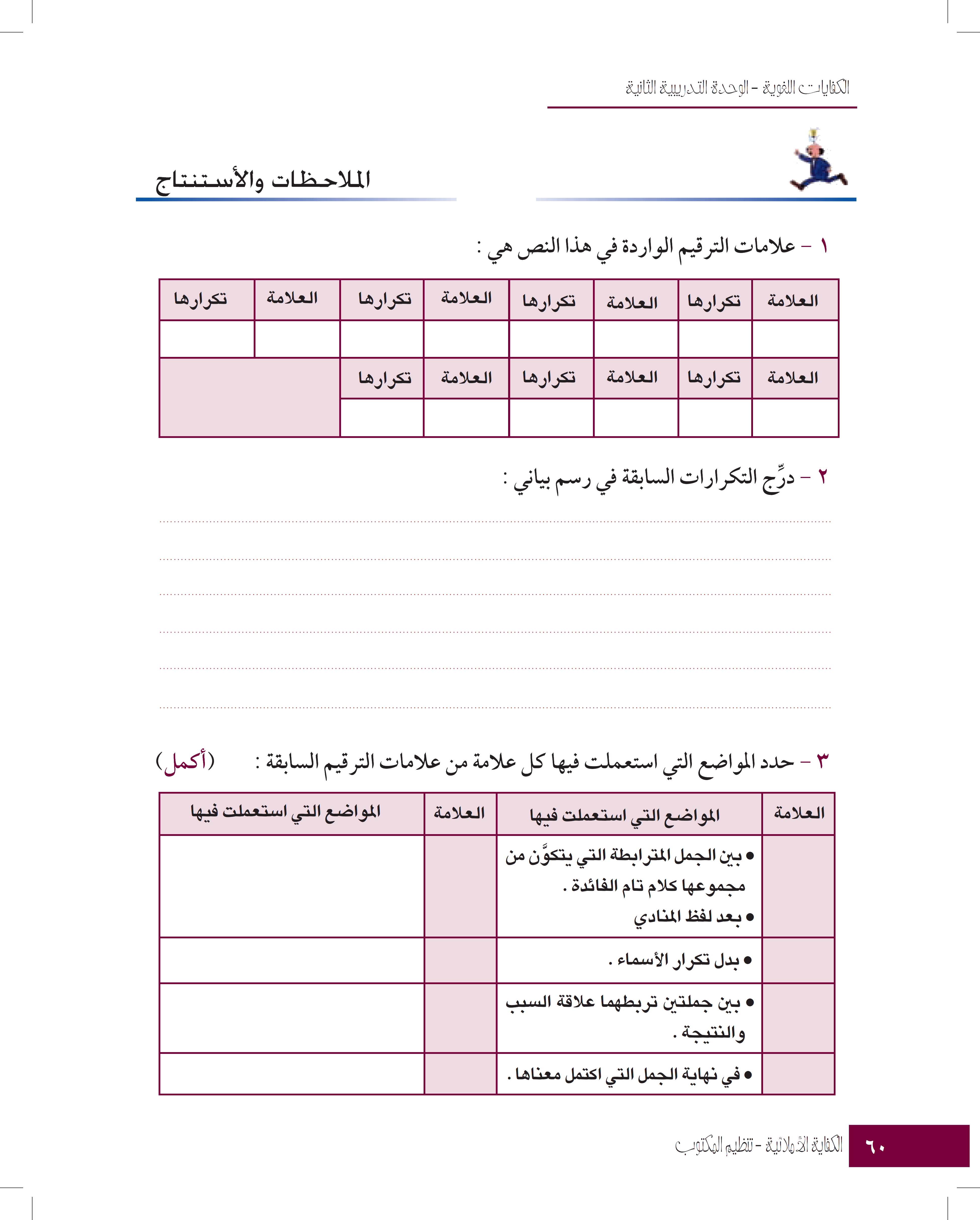 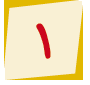 الملاحظات والاستنتاج
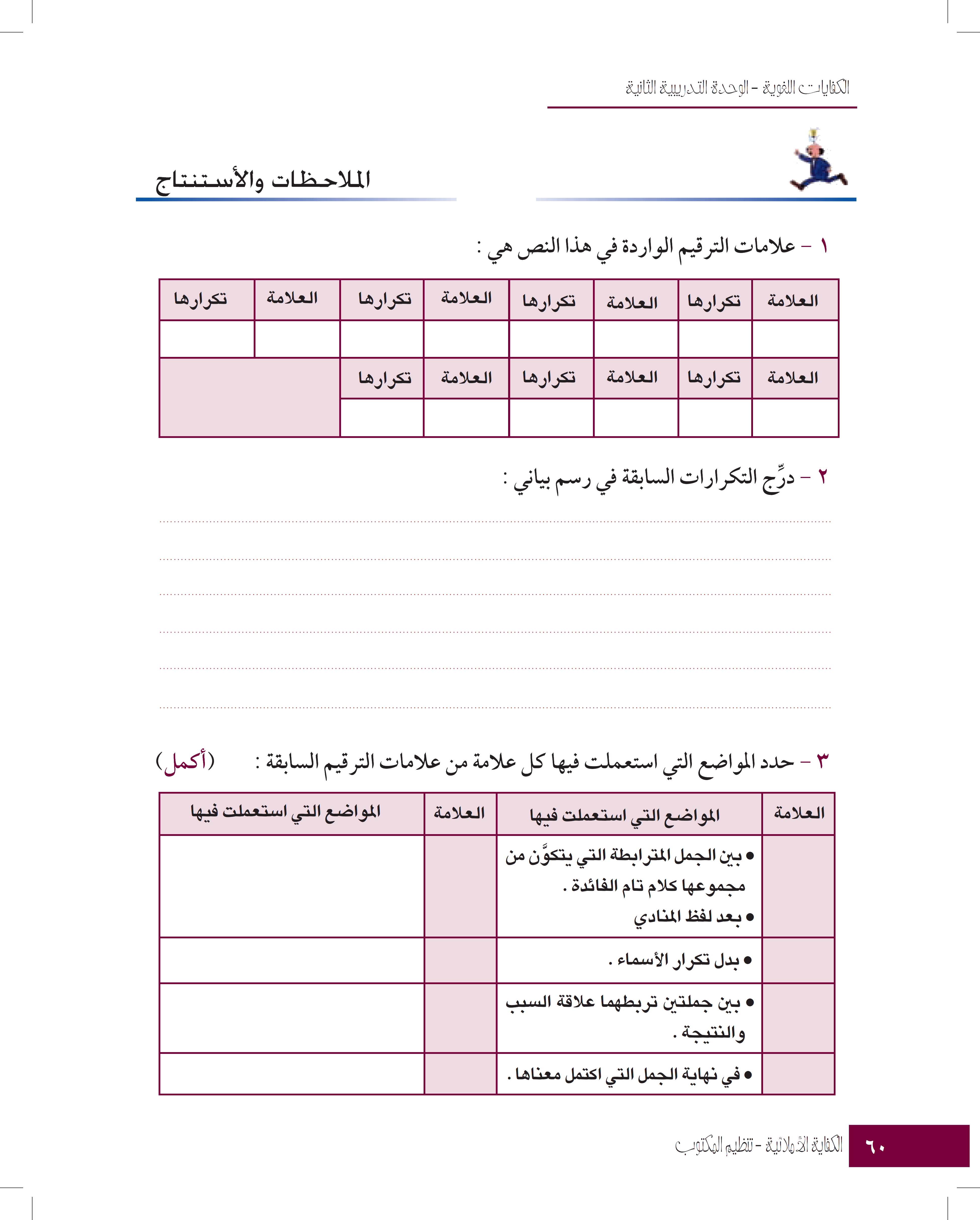 9
.
3
:
1
؛
10
،
3
؟
1
(   )
1
“  ”
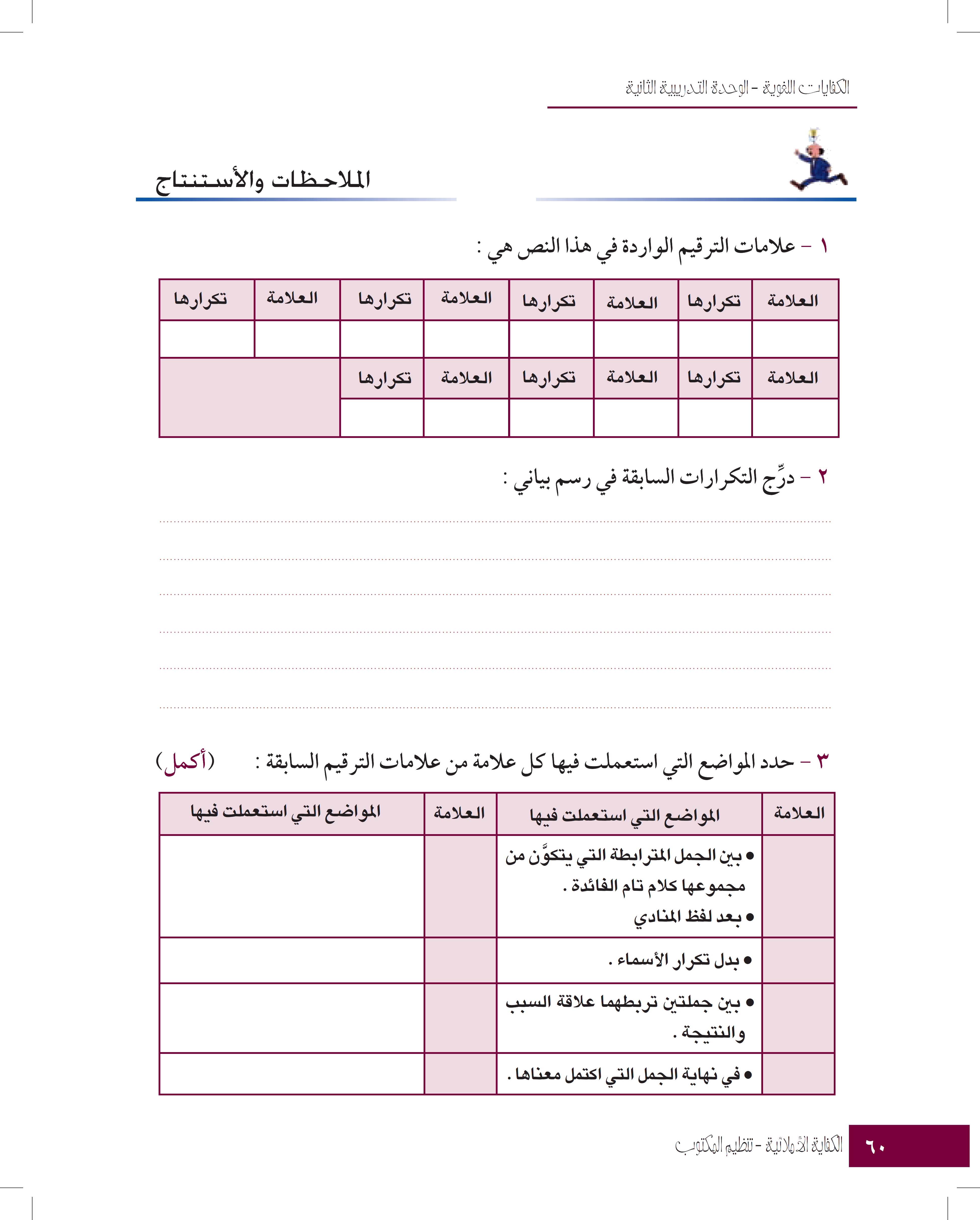 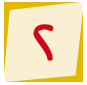 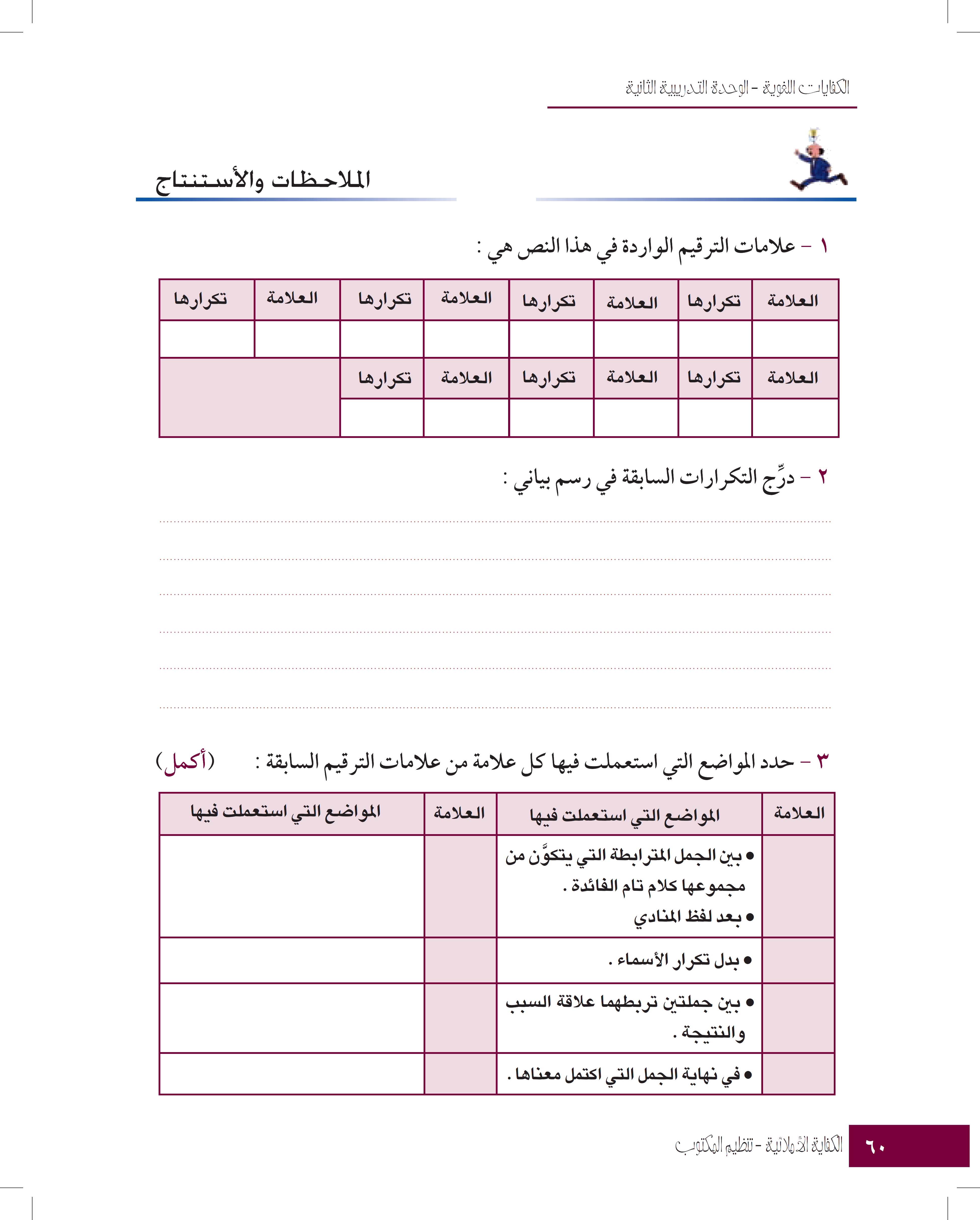 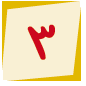 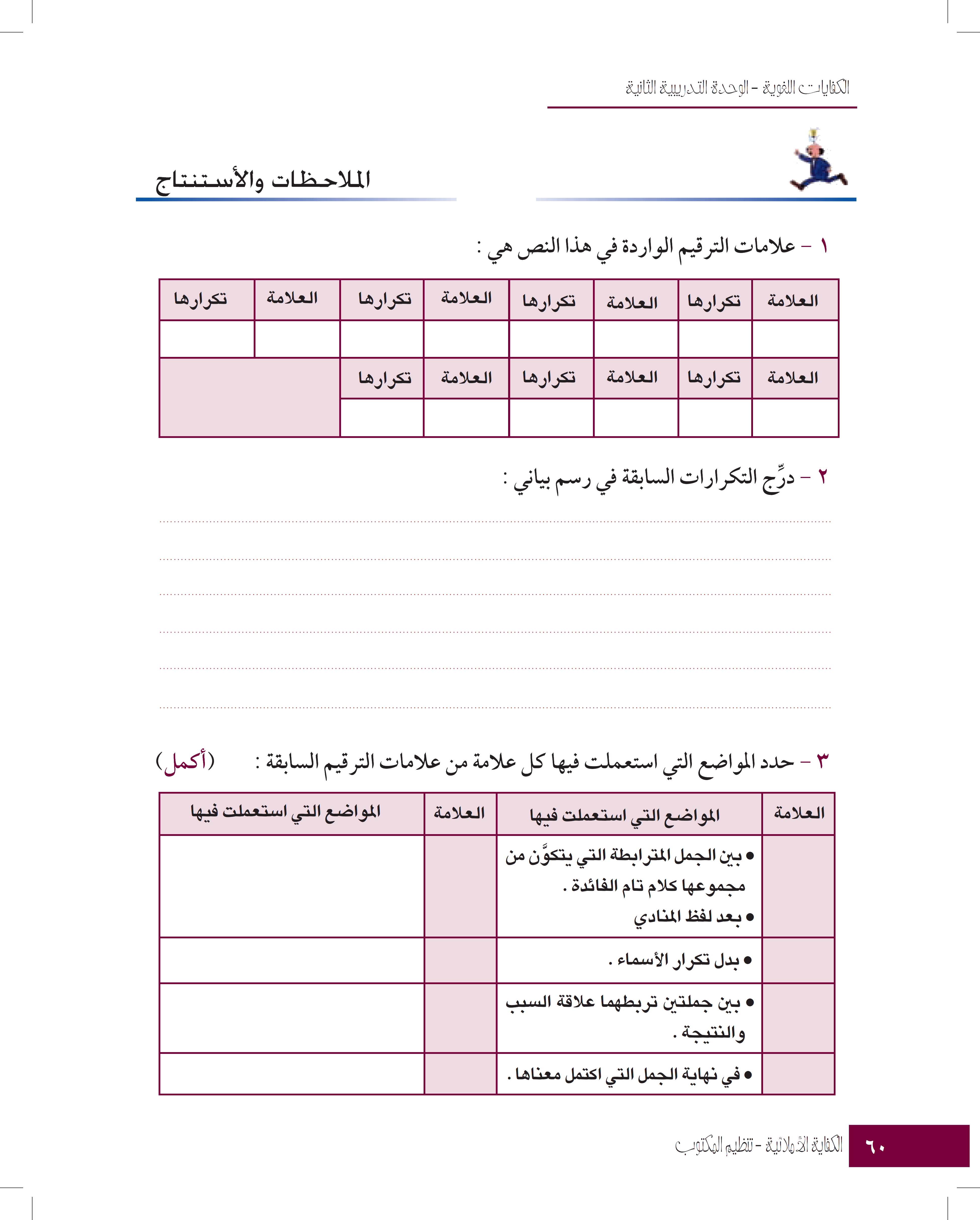 في مقدمة الكلام وآخره.
،
،
-
-
أثناء الحوار .
؛
؛
ذلك إذا أبطأ ... ففي العنف ...
.
.
آخر مقدمة الكلام .
نشاطات التعلم
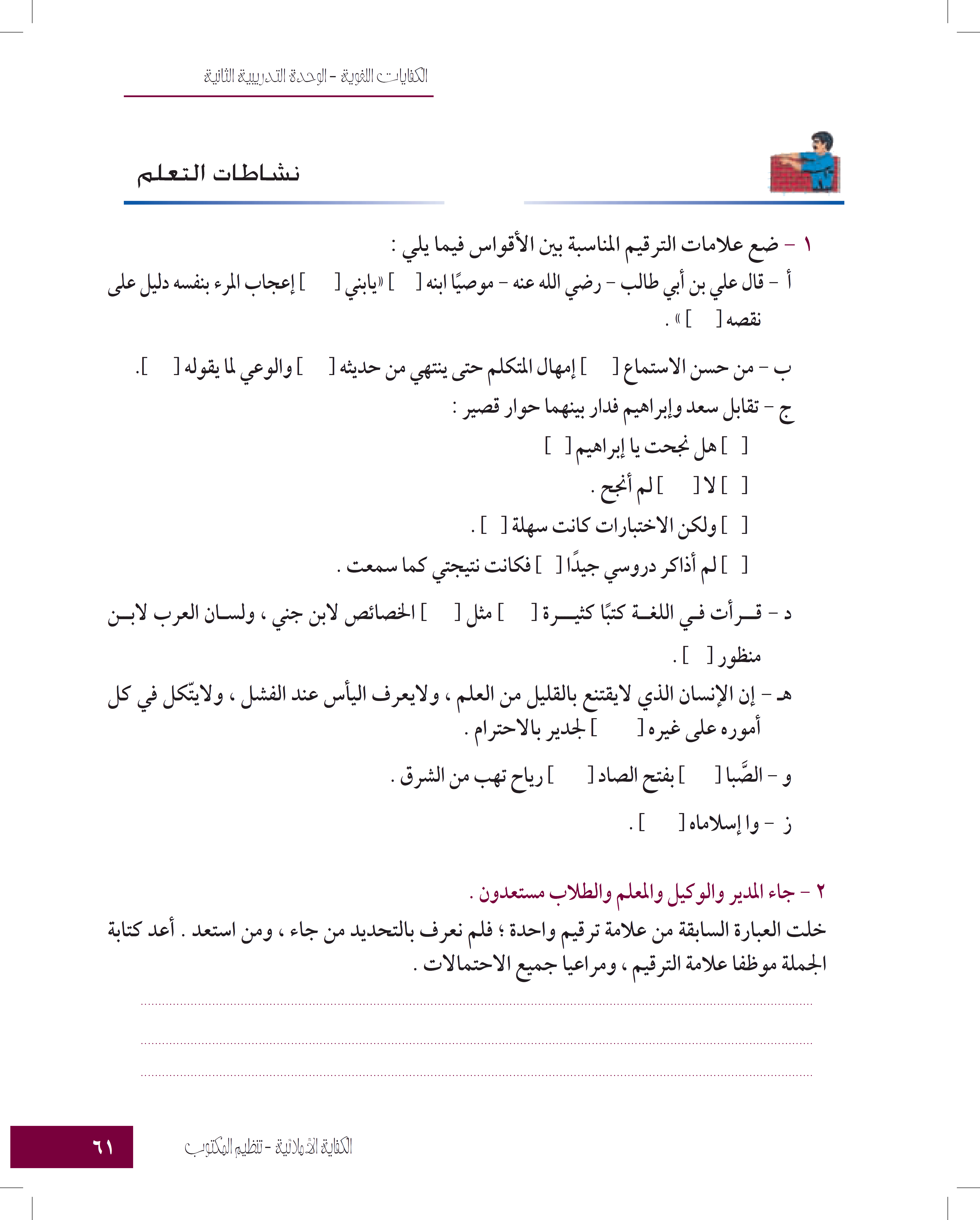 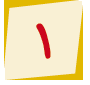 ،
:
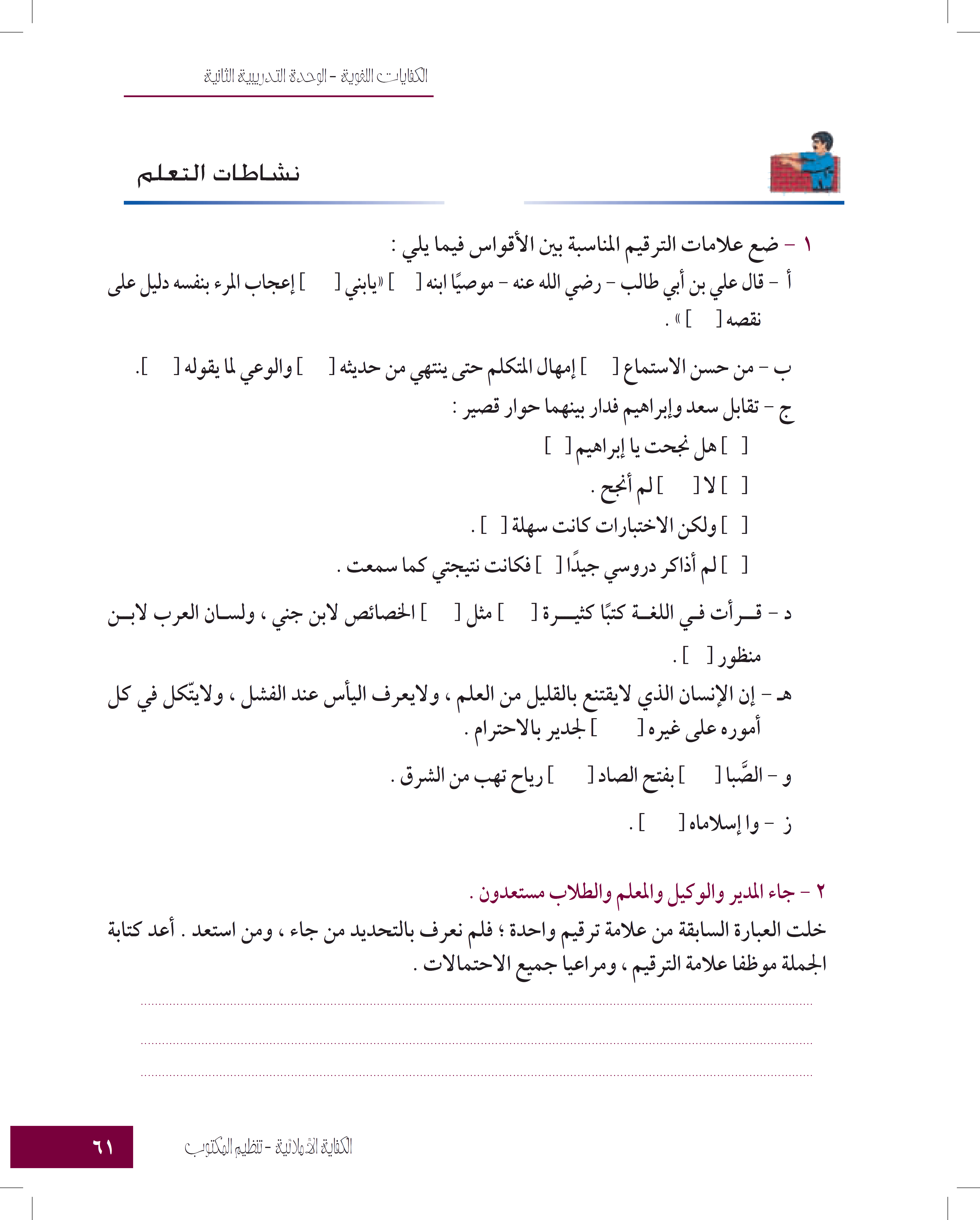 .
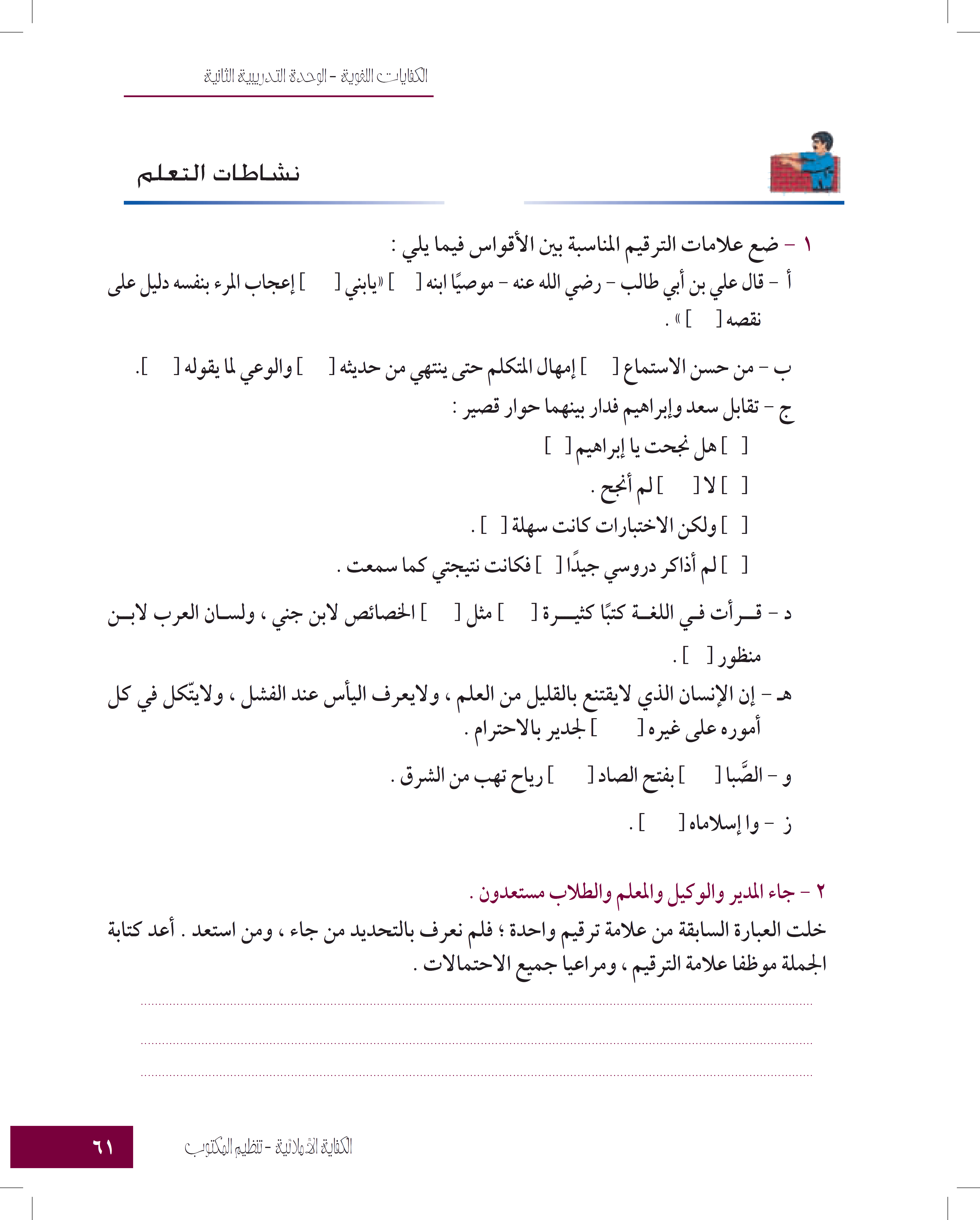 .
،
:
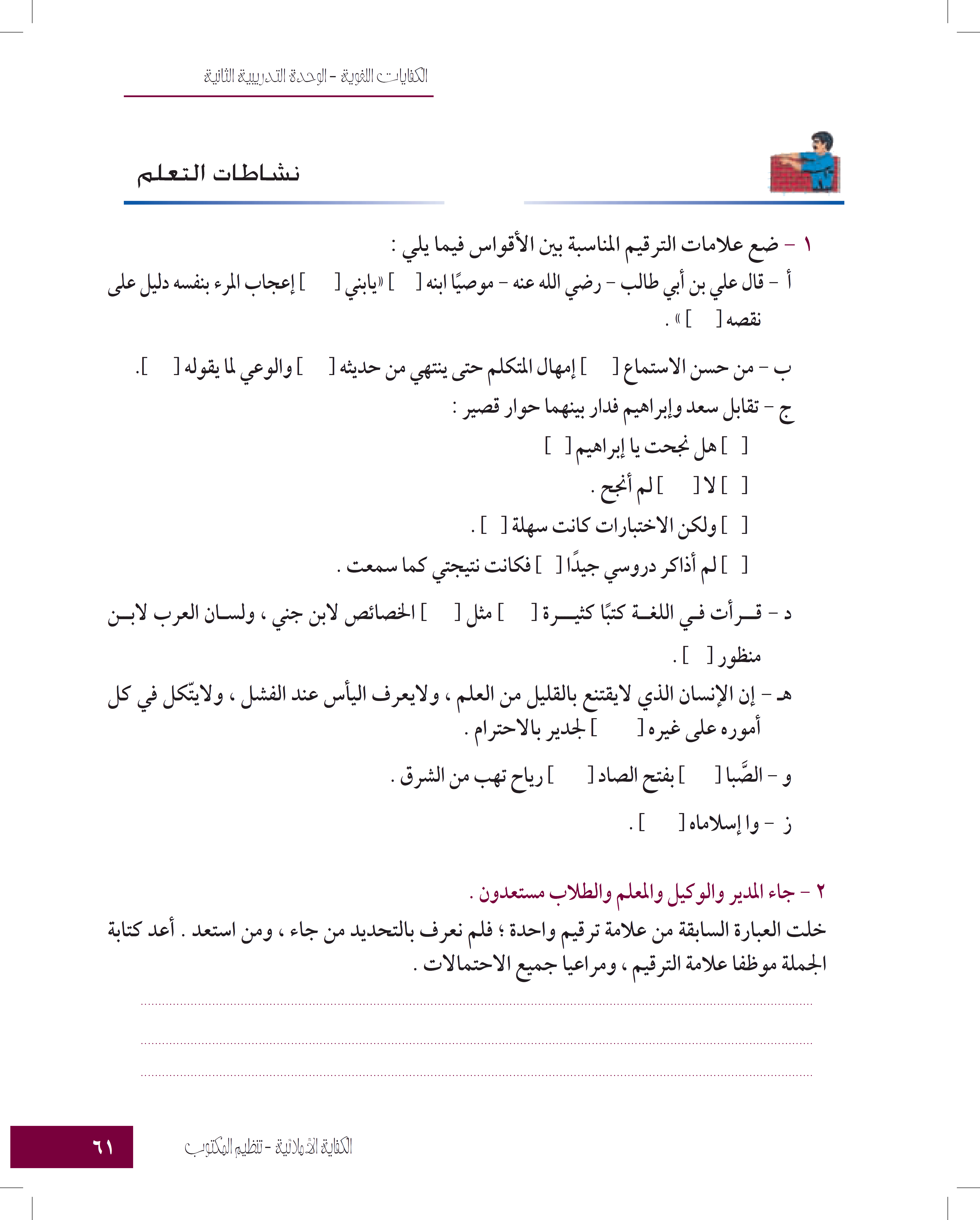 ؟
-
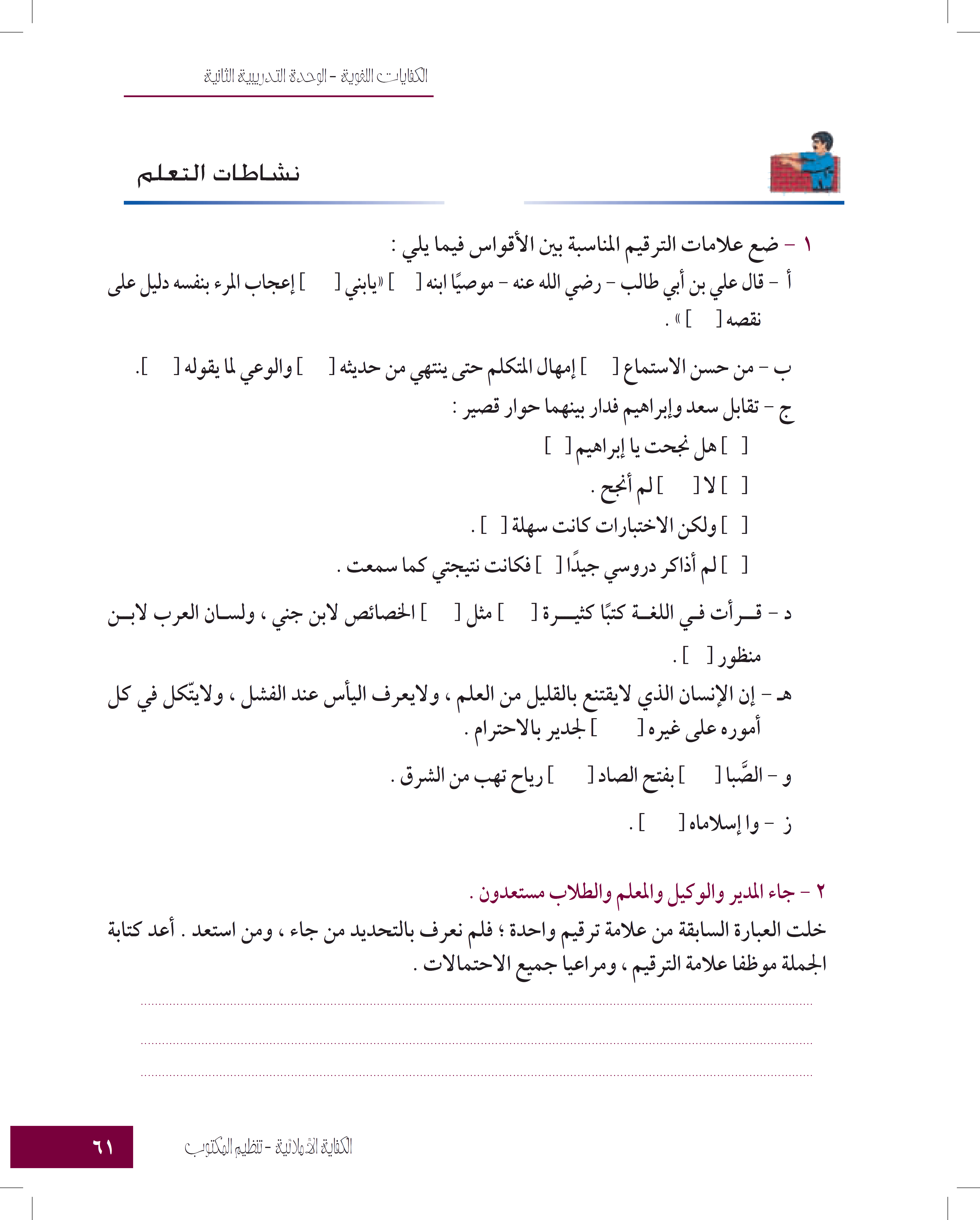 -
،
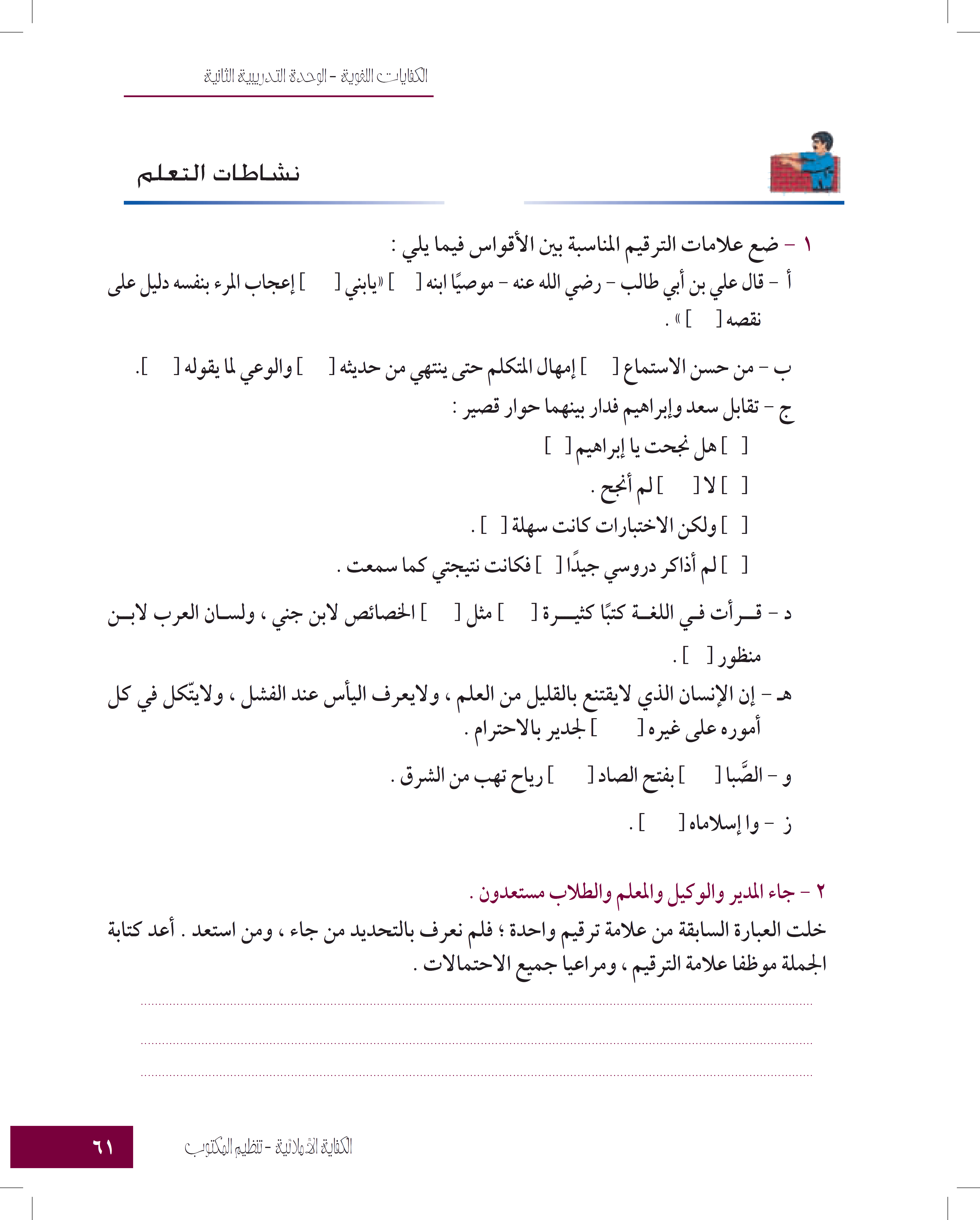 -
.
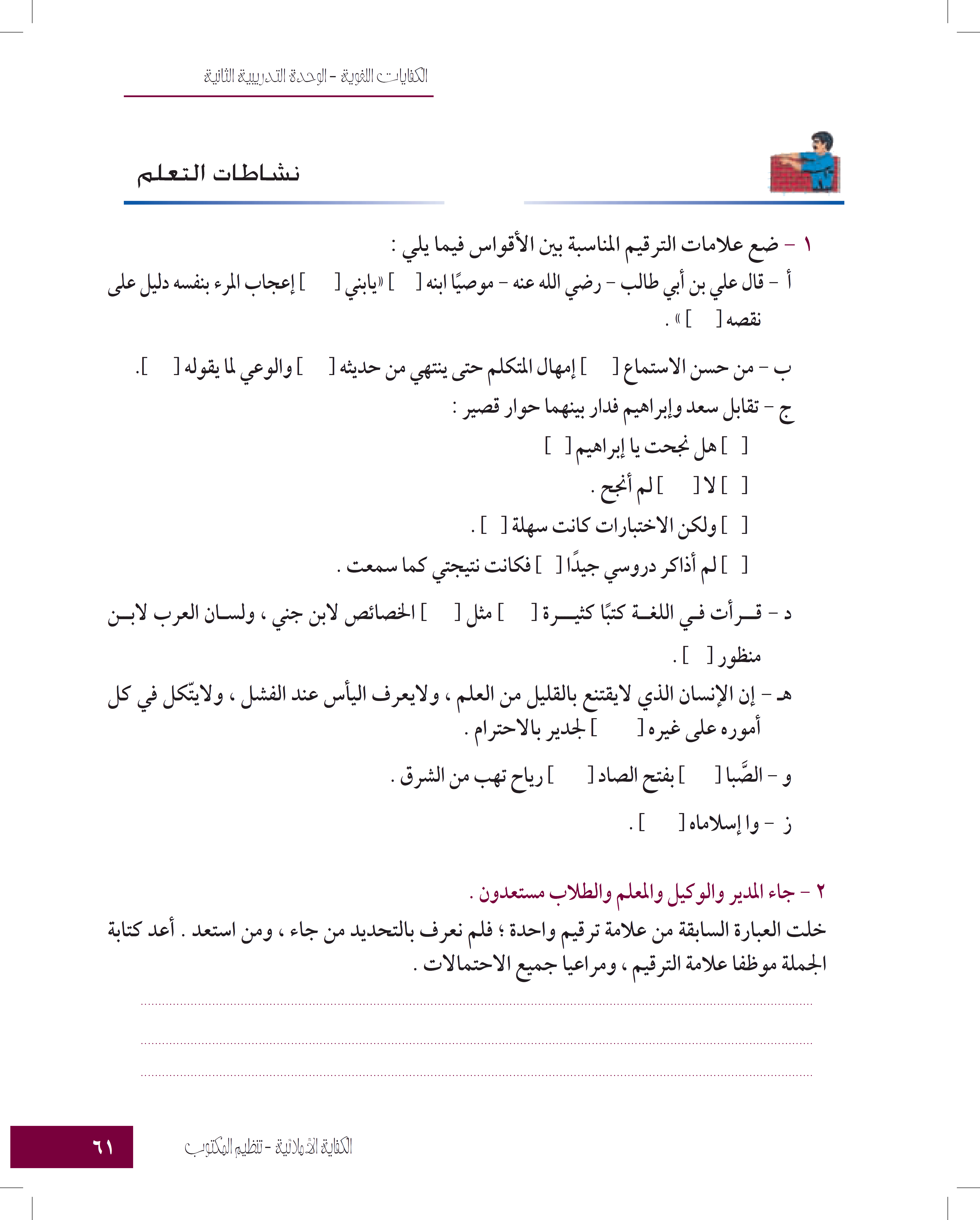 ؛
-
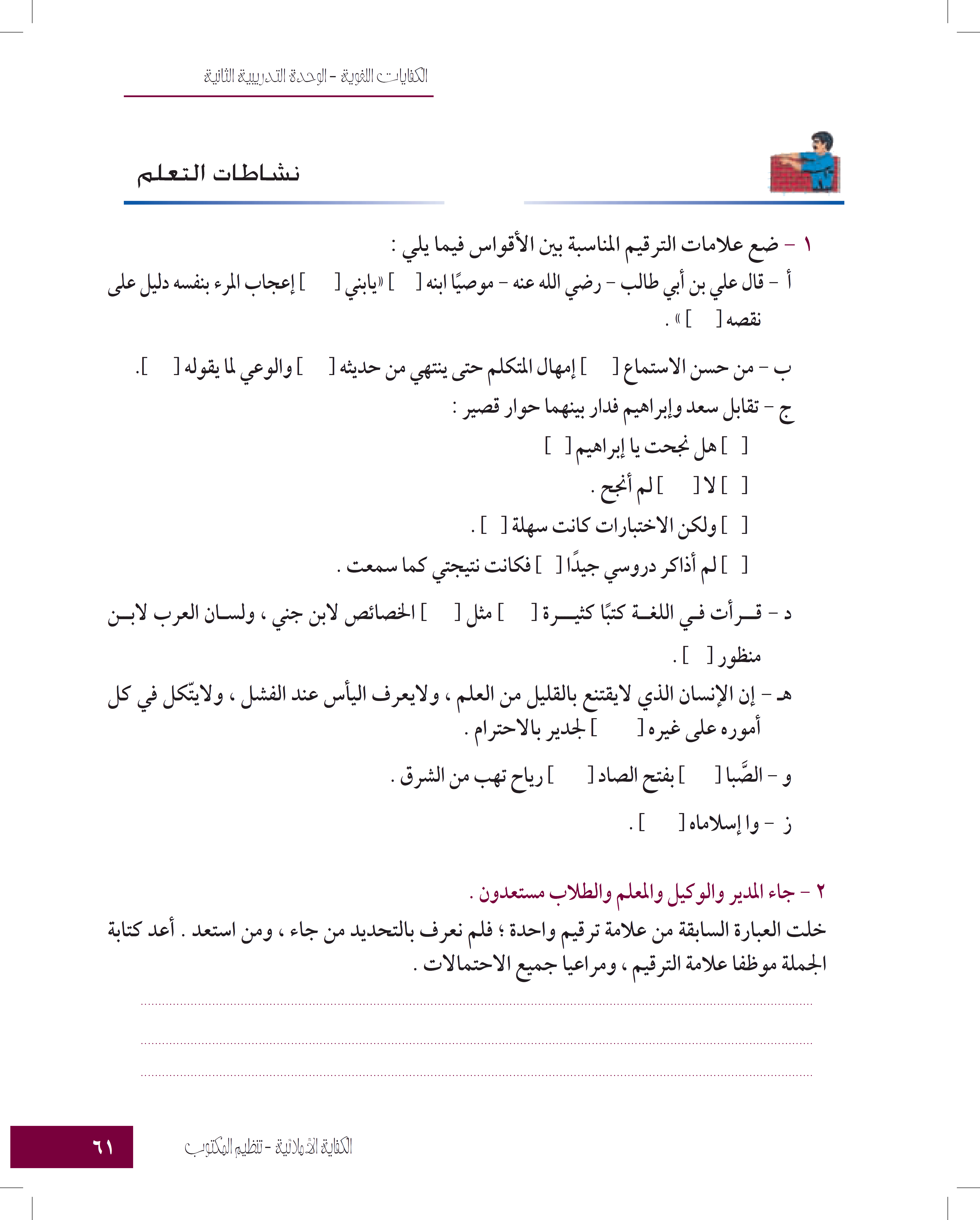 :
،
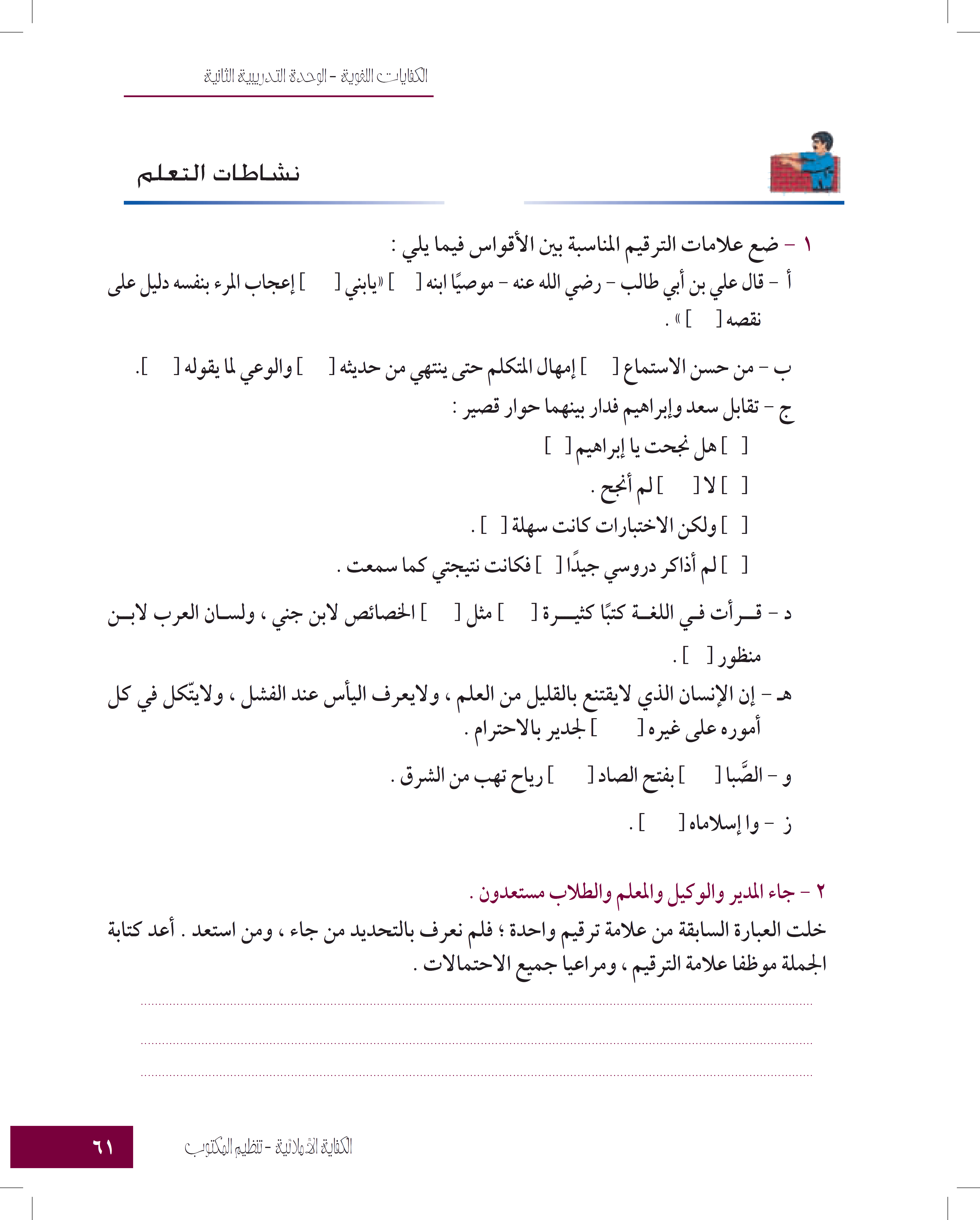 .
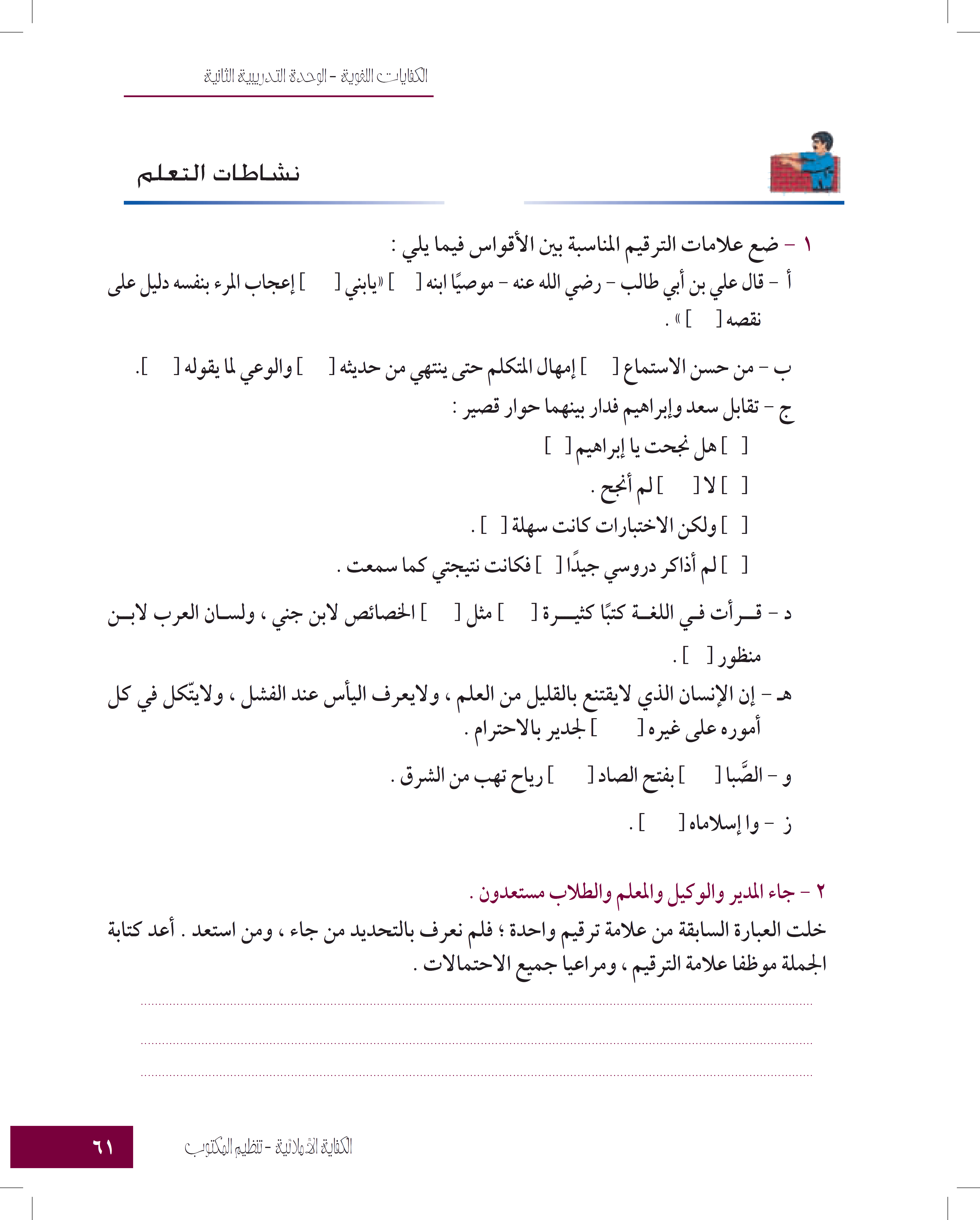 _
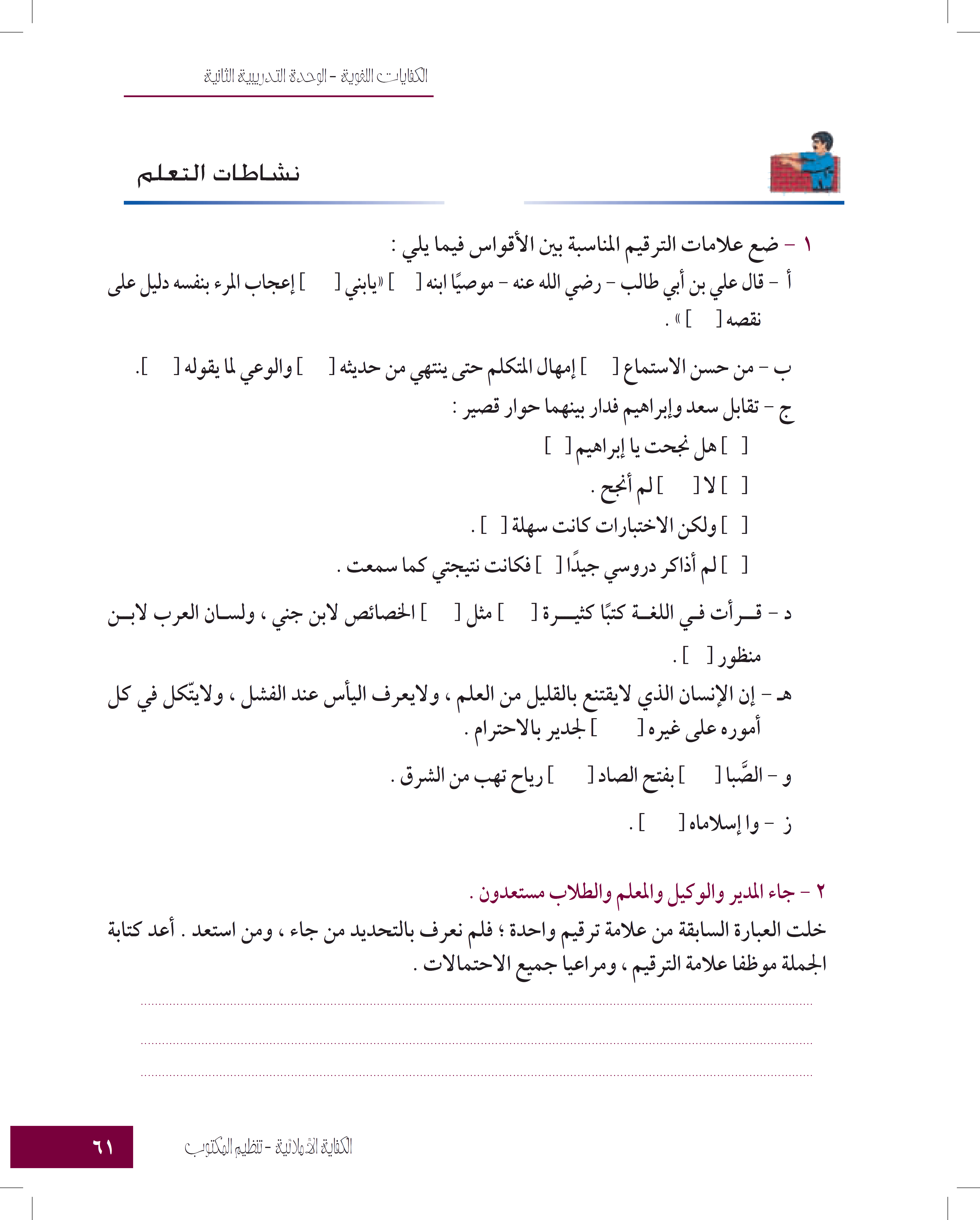 )
(
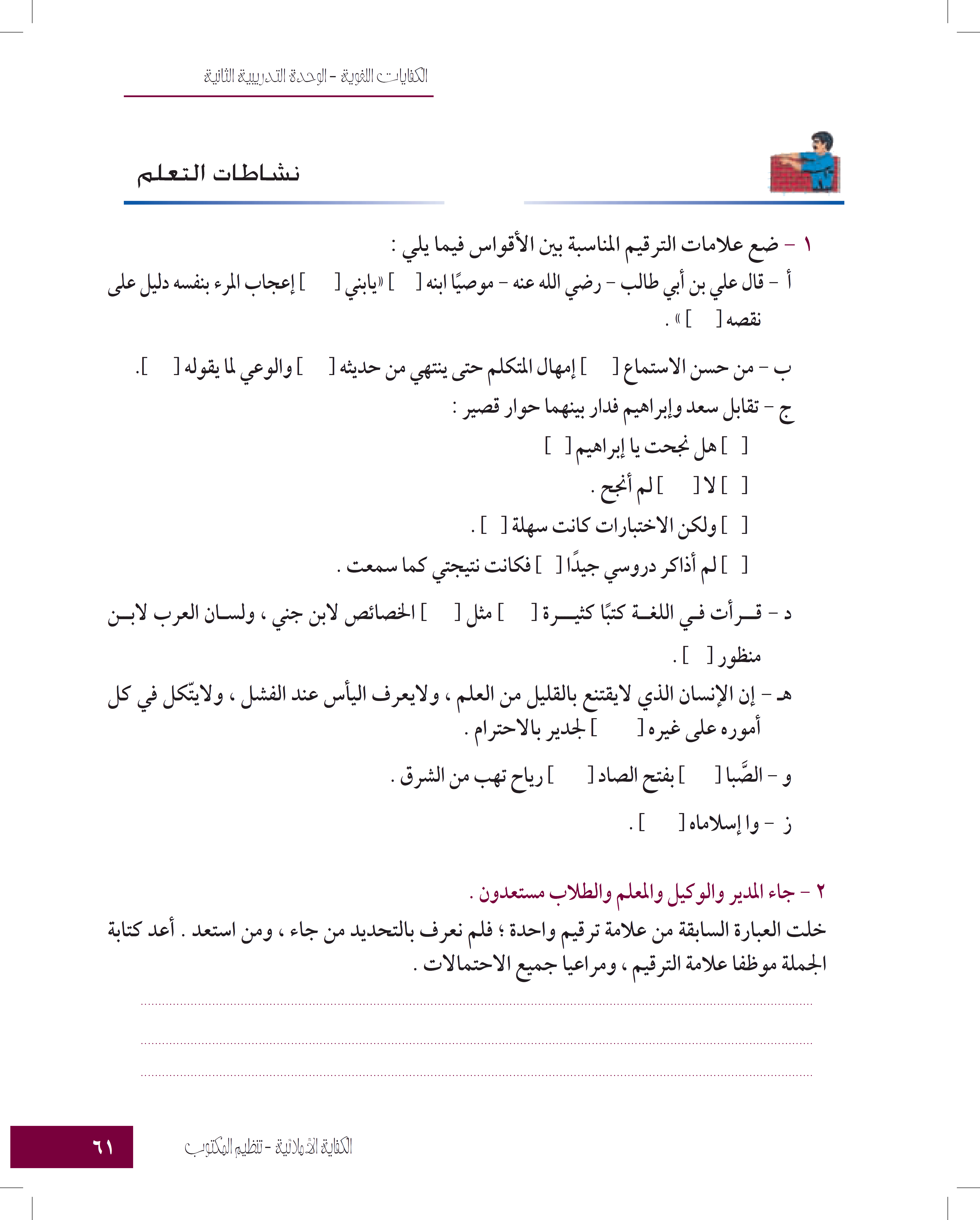 !
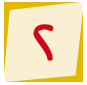 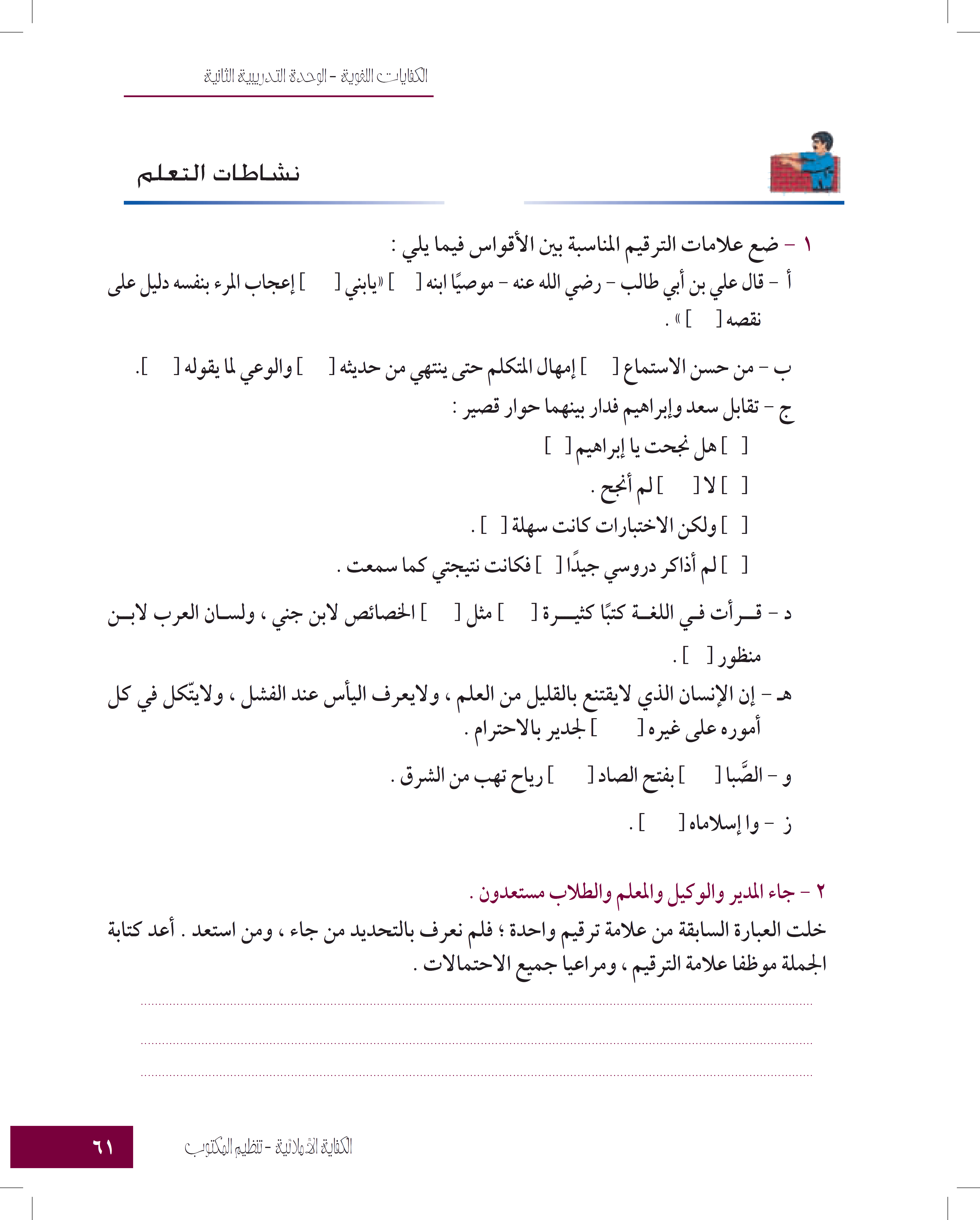 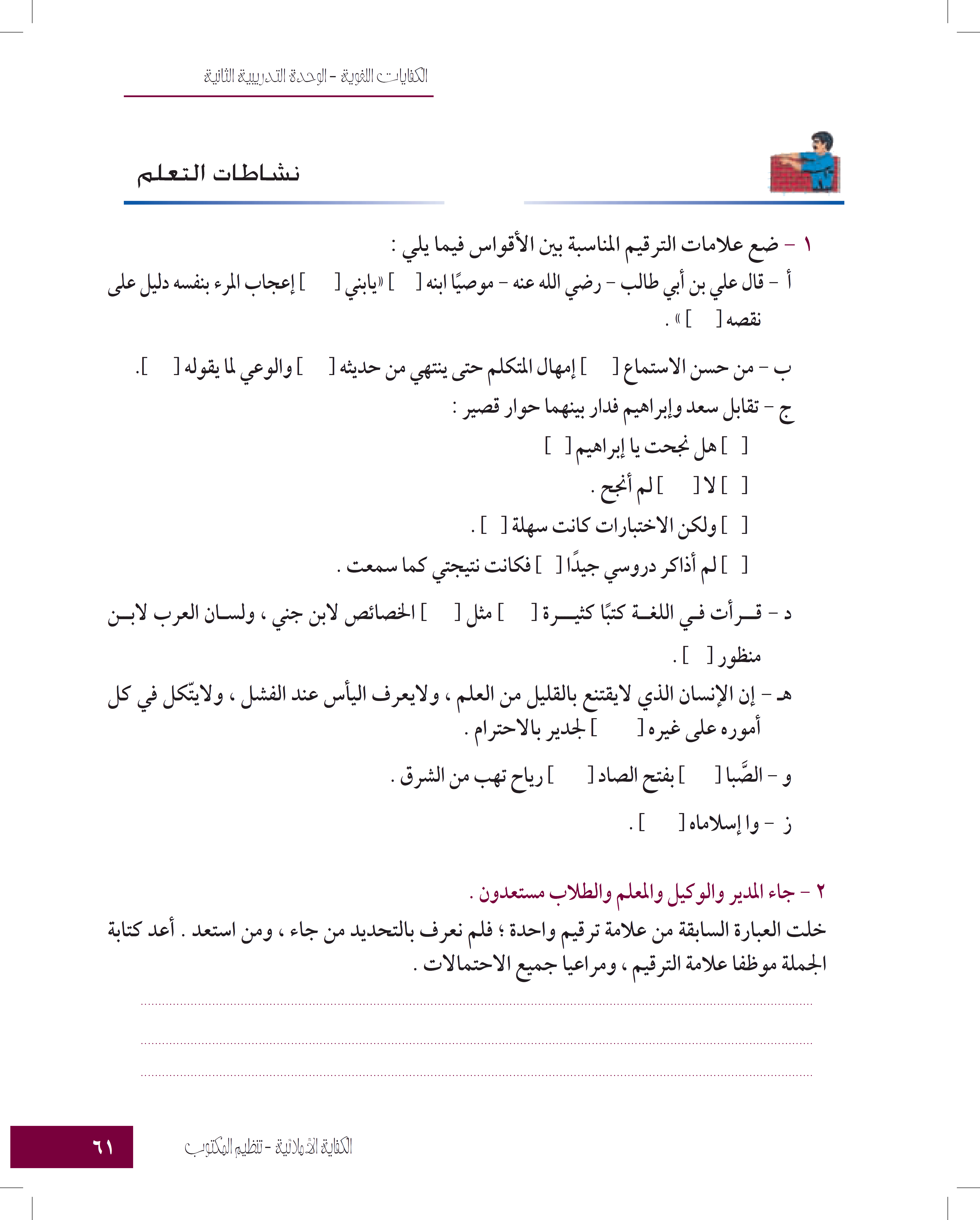 جاء المدير، والوكيل،والمعلم، والطلاب مستعدون .
جاء المدير والوكيل، والمعلم والطلاب مستعدون .
جاء المدير، والوكيل والمعلم والطلاب مستعدون .
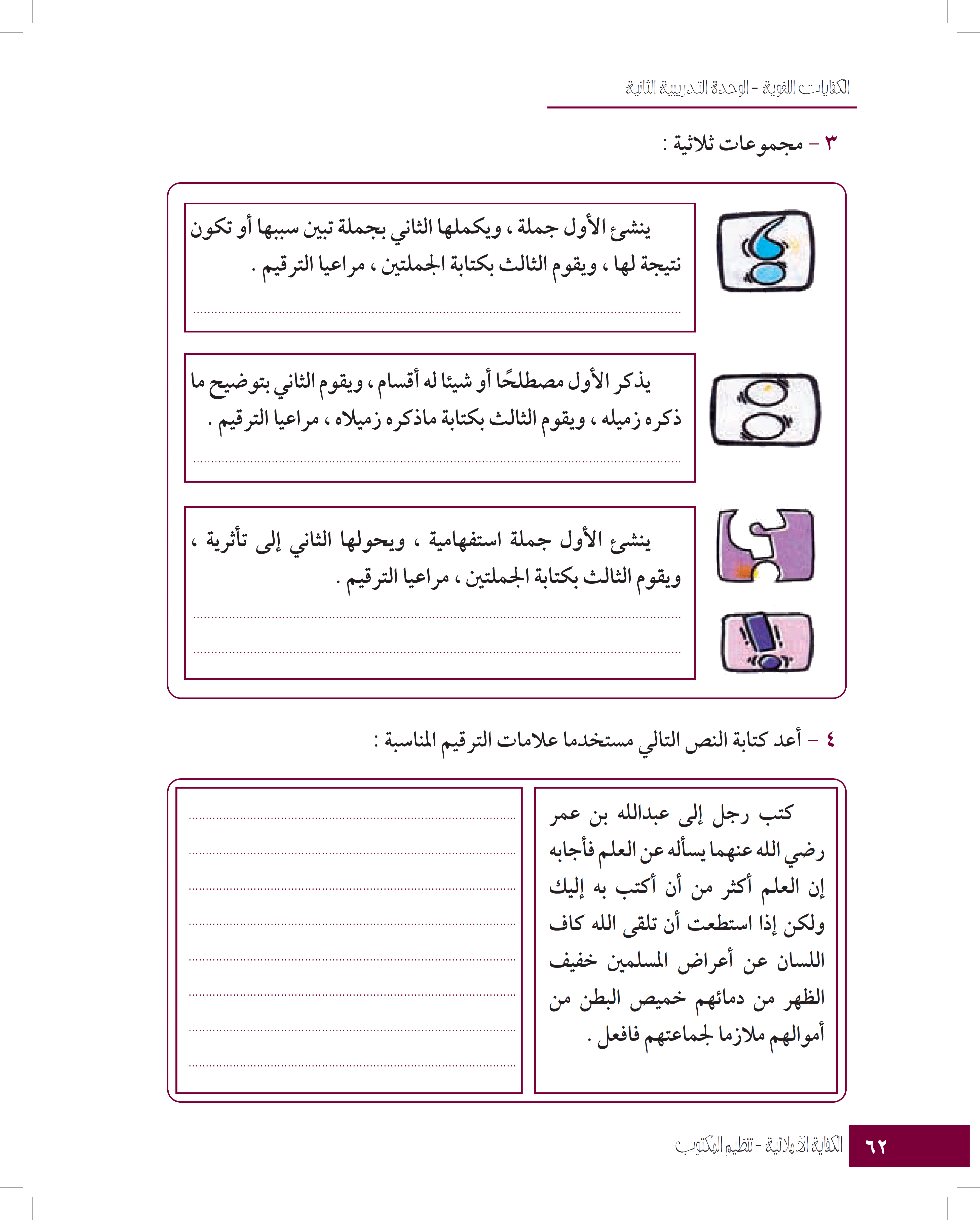 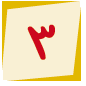 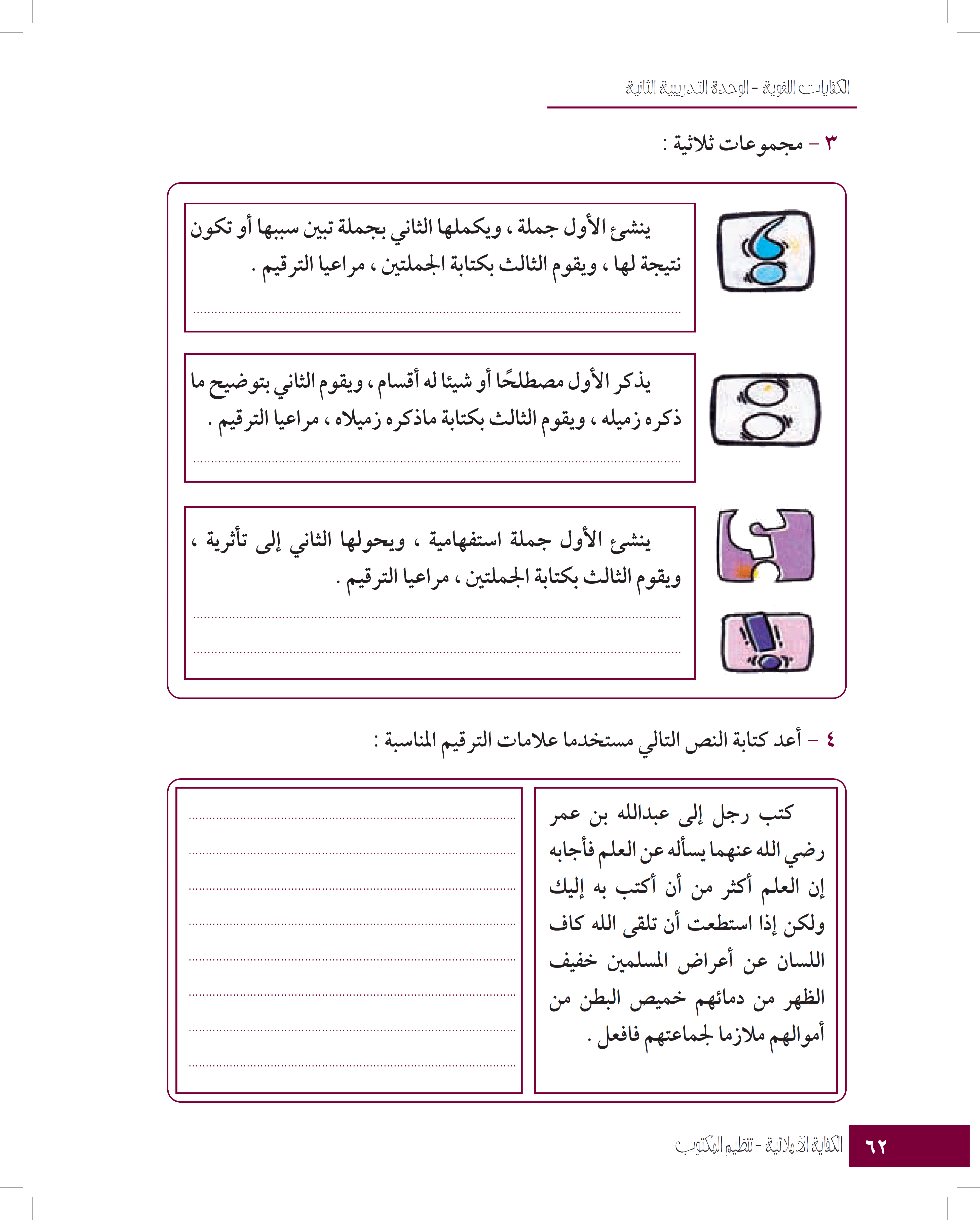 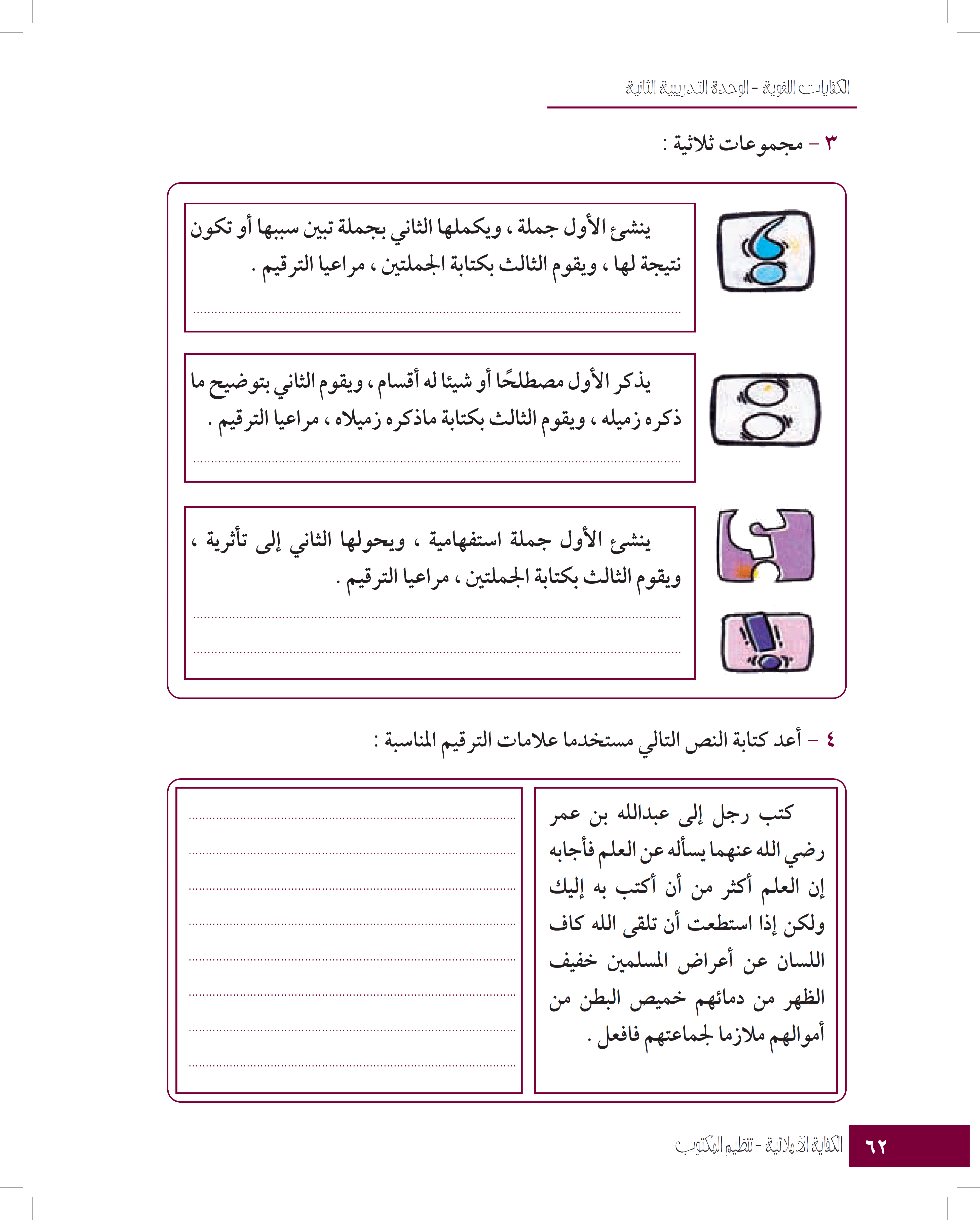 أنام مبكرًا؛ لأن التبكير في النوم ينشط الجسم في الصباح
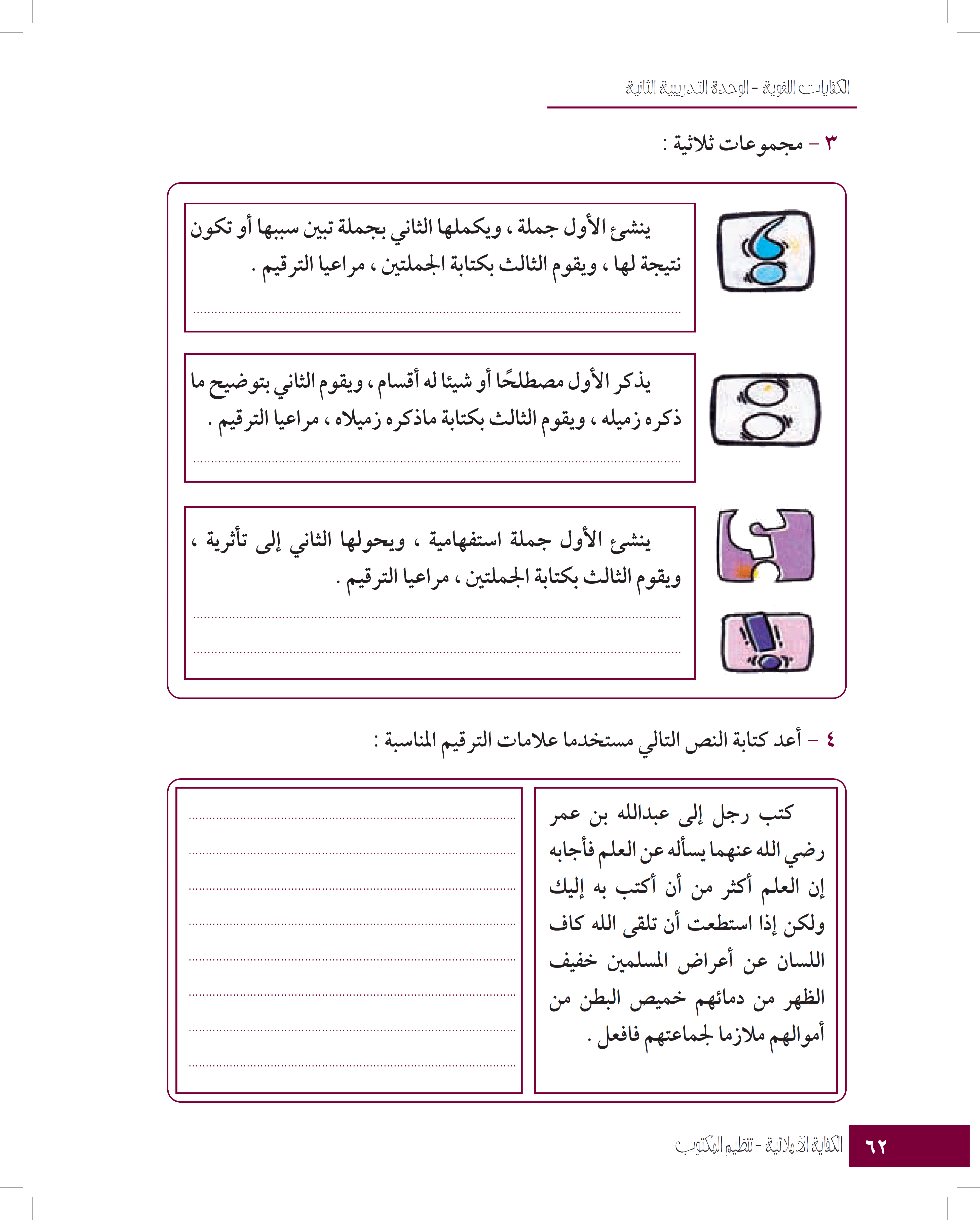 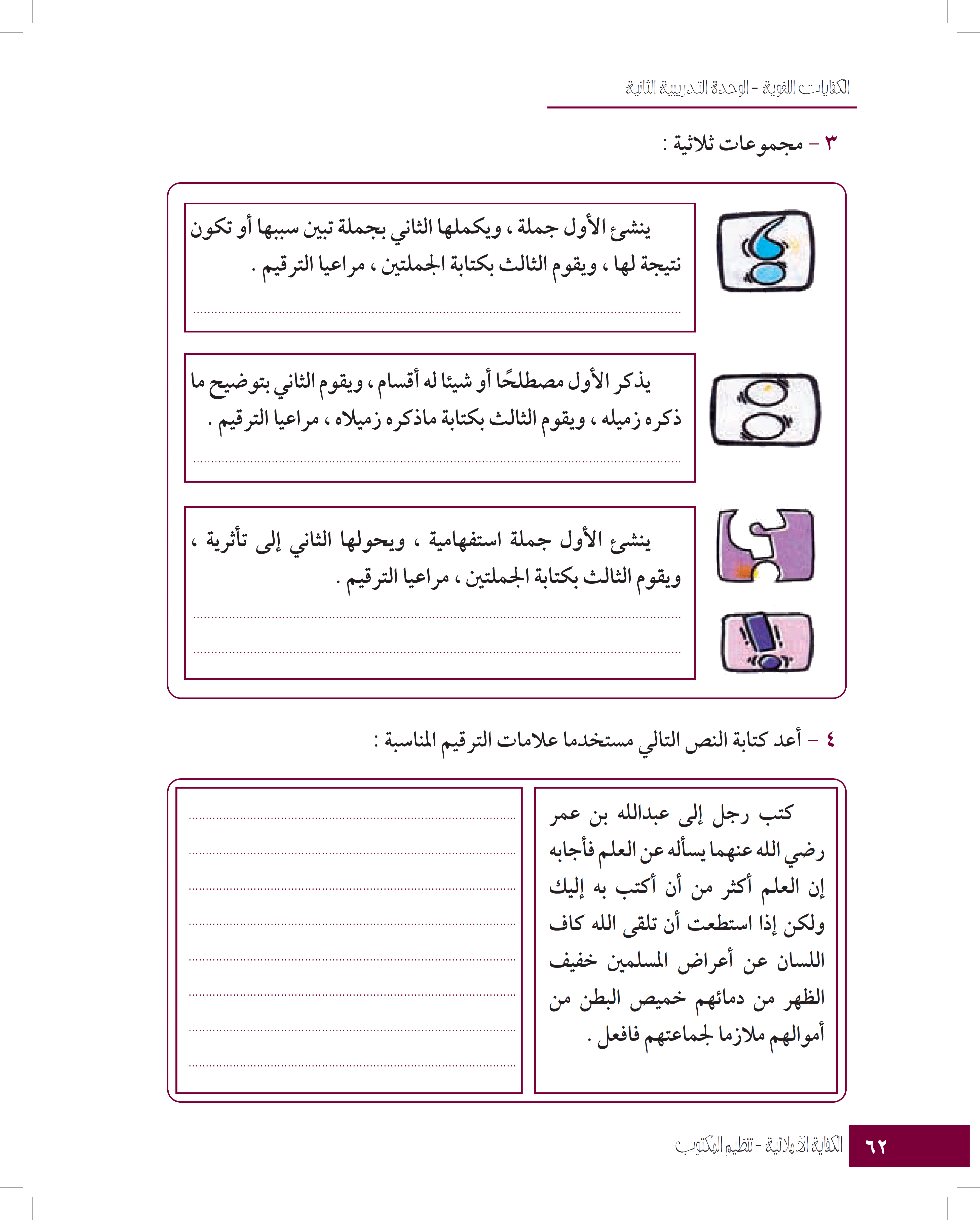 علوم البلاغة ثلاثة: علم المعاني، والبيان، والبديع .
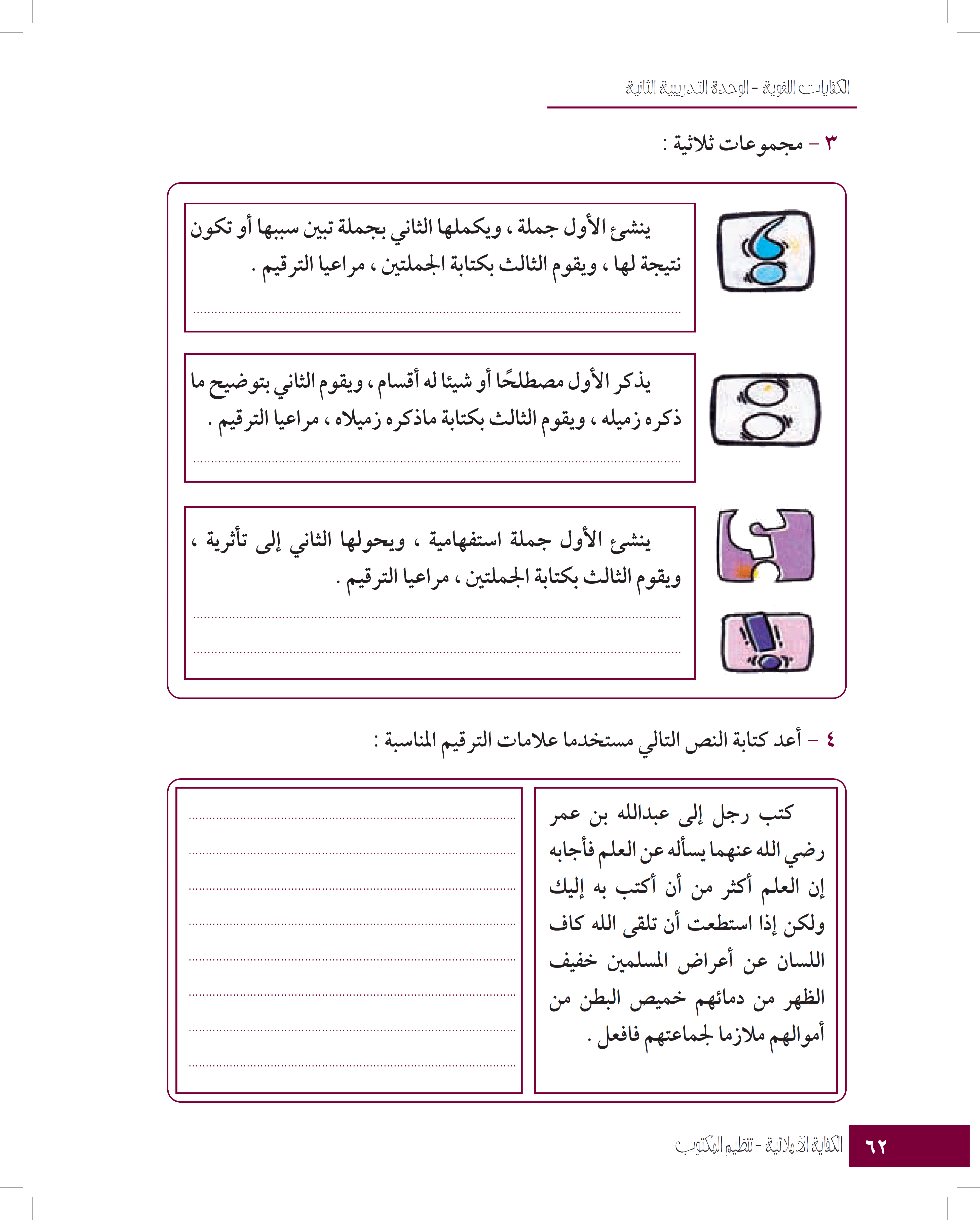 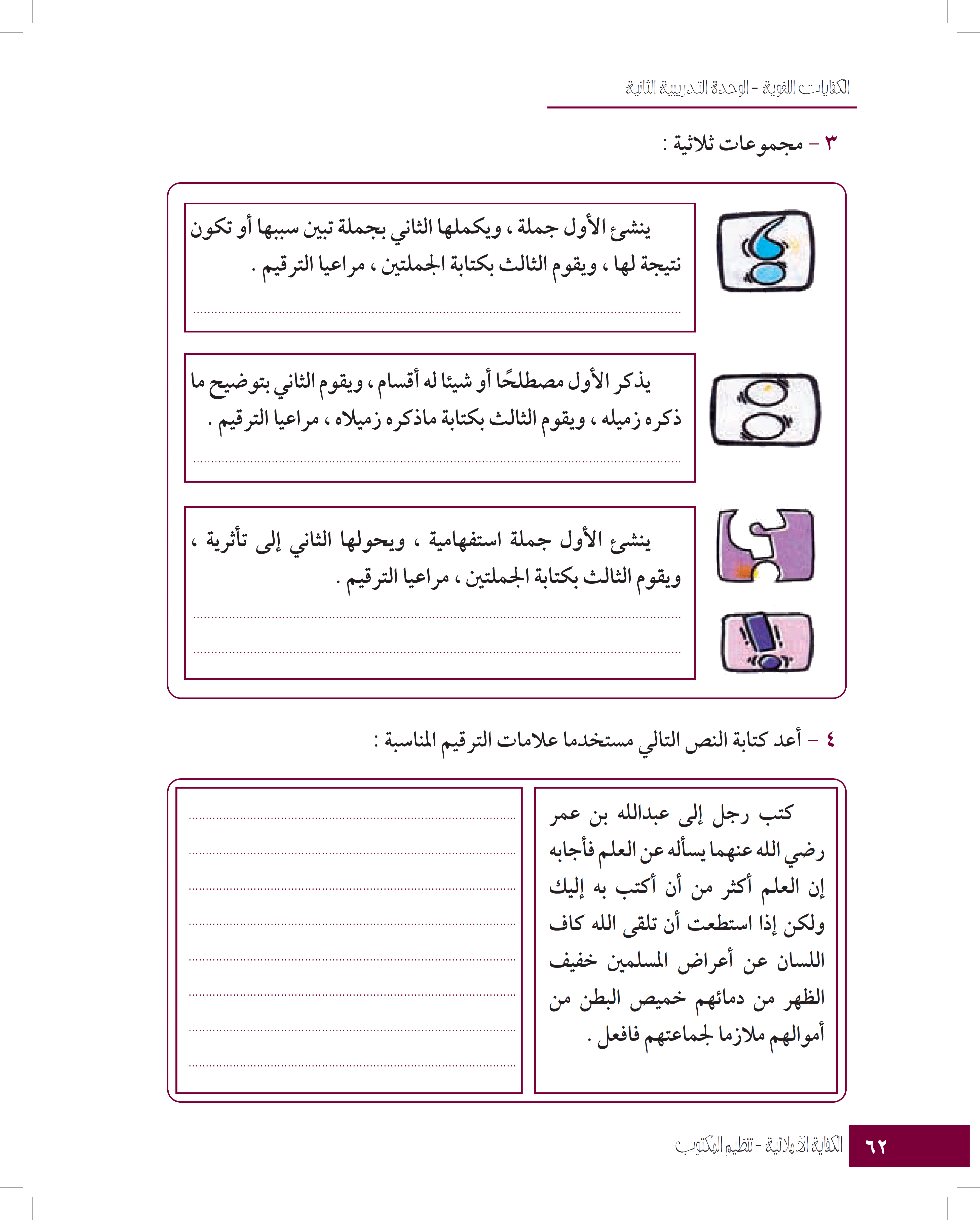 هل ستكتب خطبة محفلية ؟
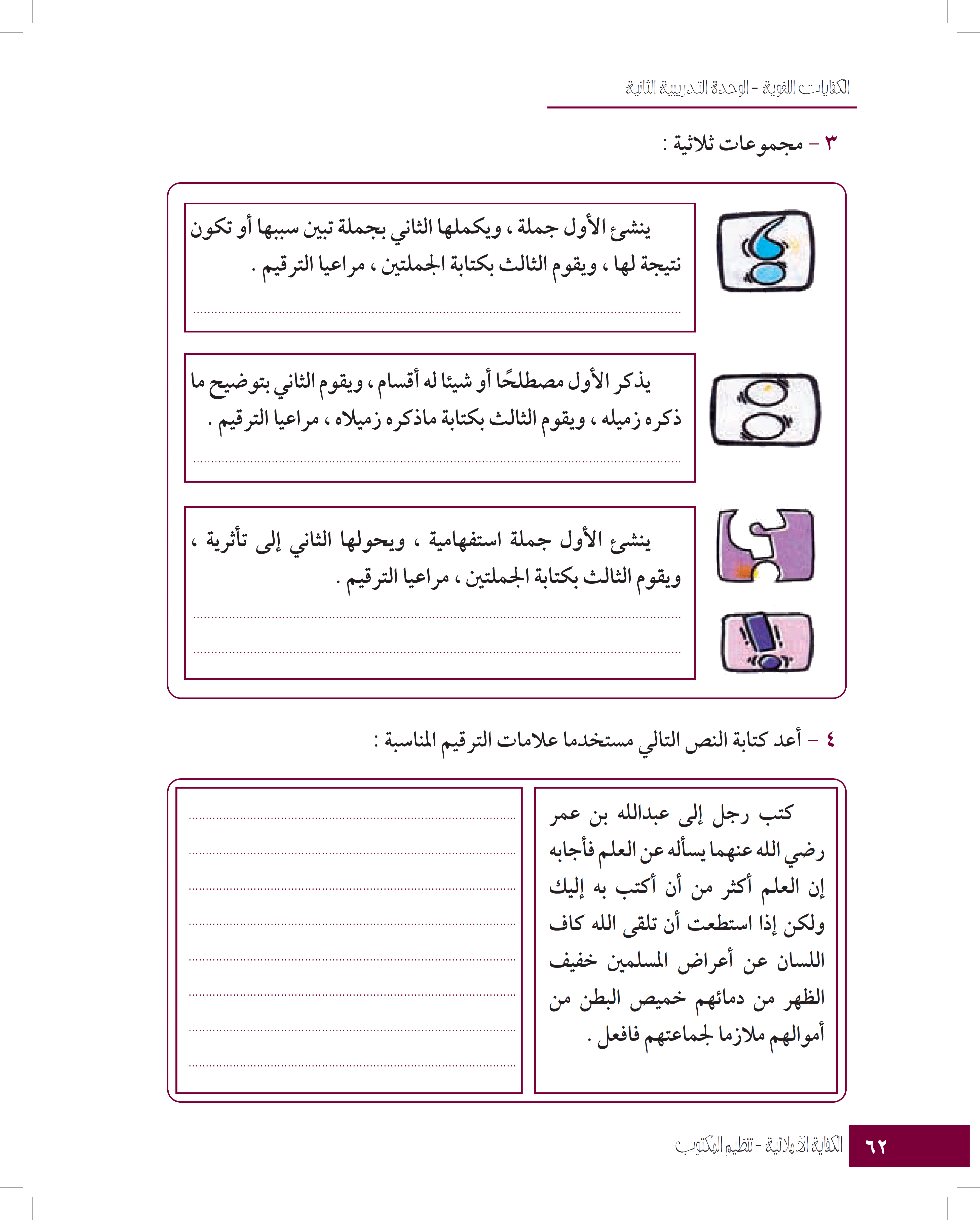 لله در خطبة كتبتها في السنة الماضية !
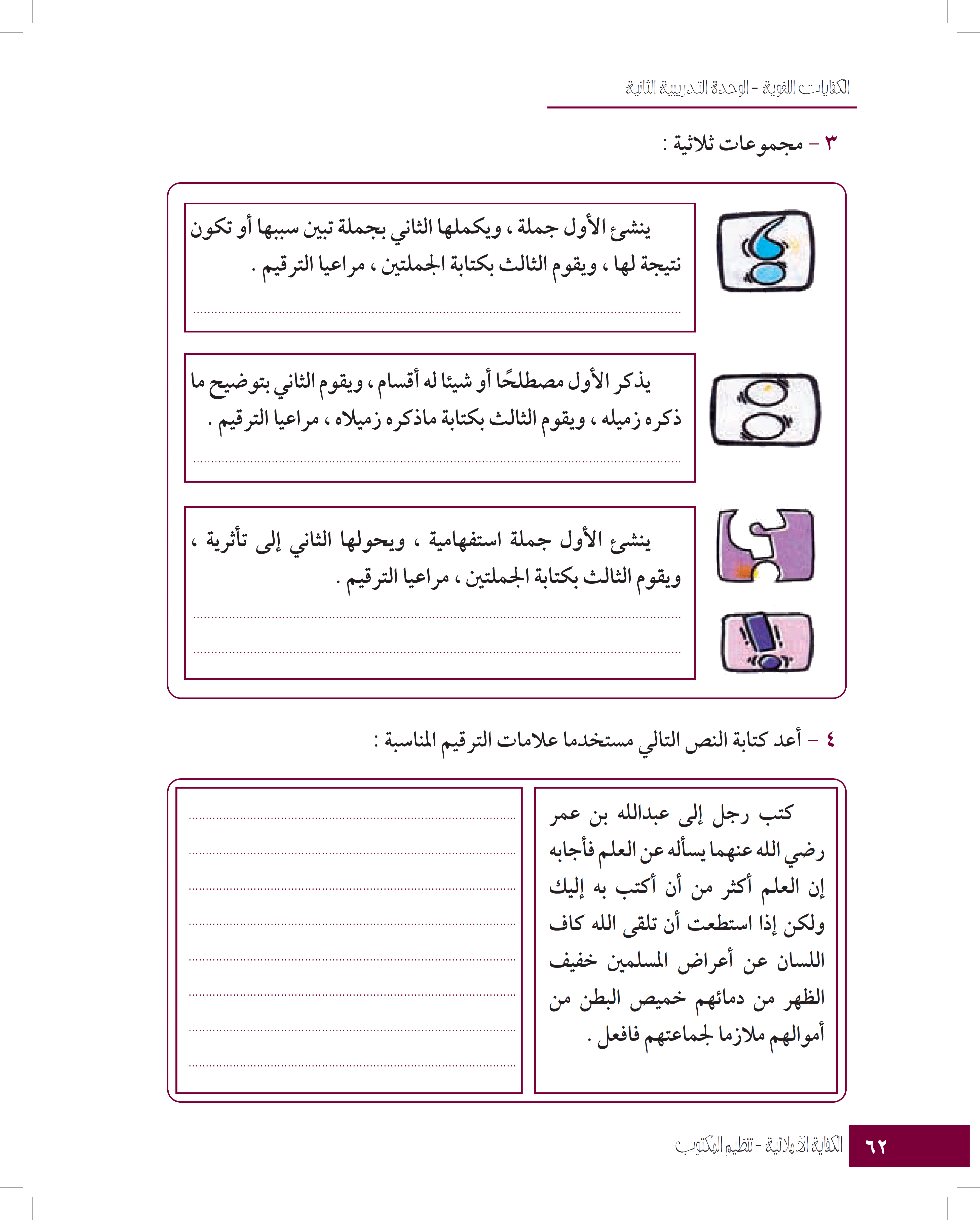 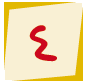 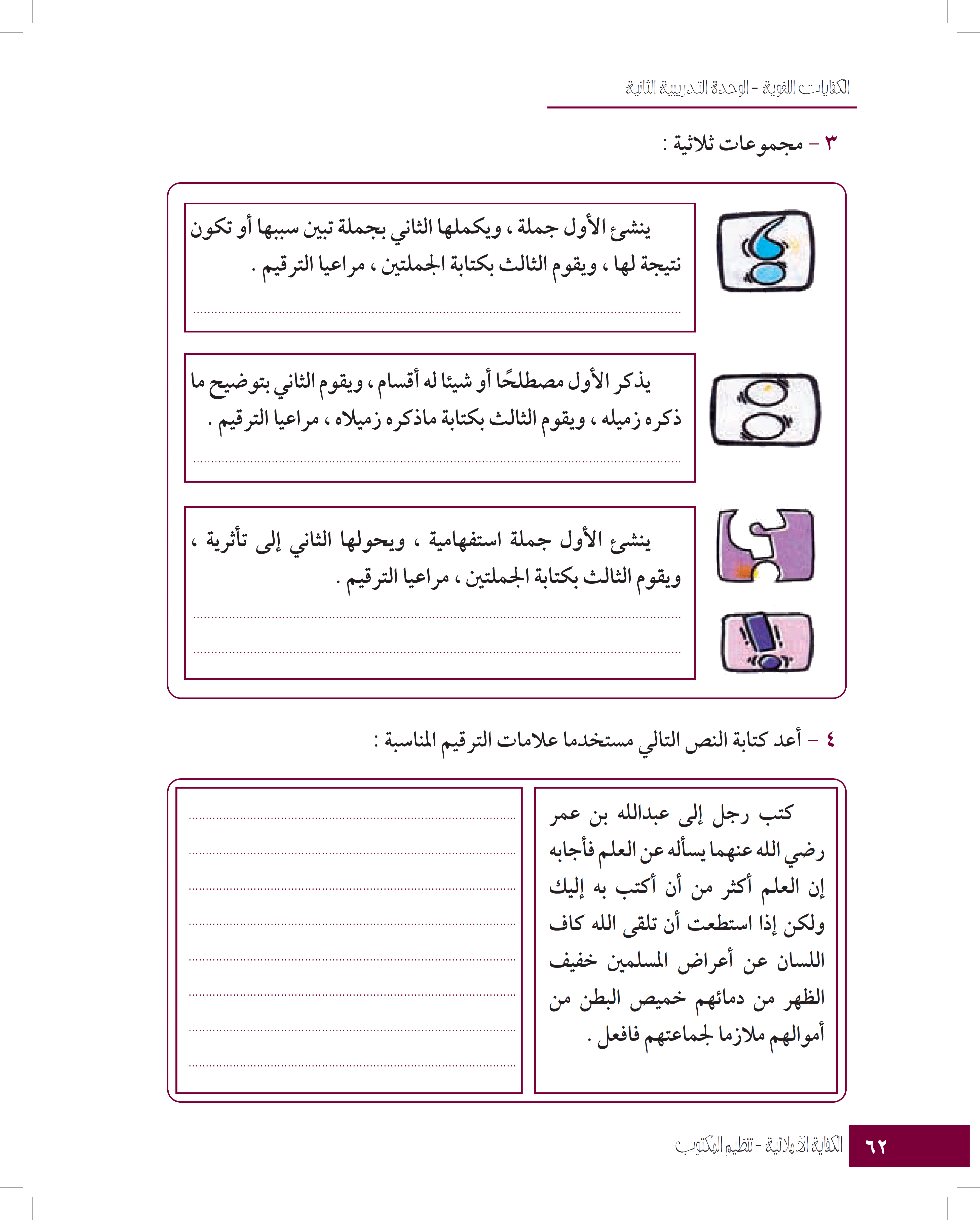 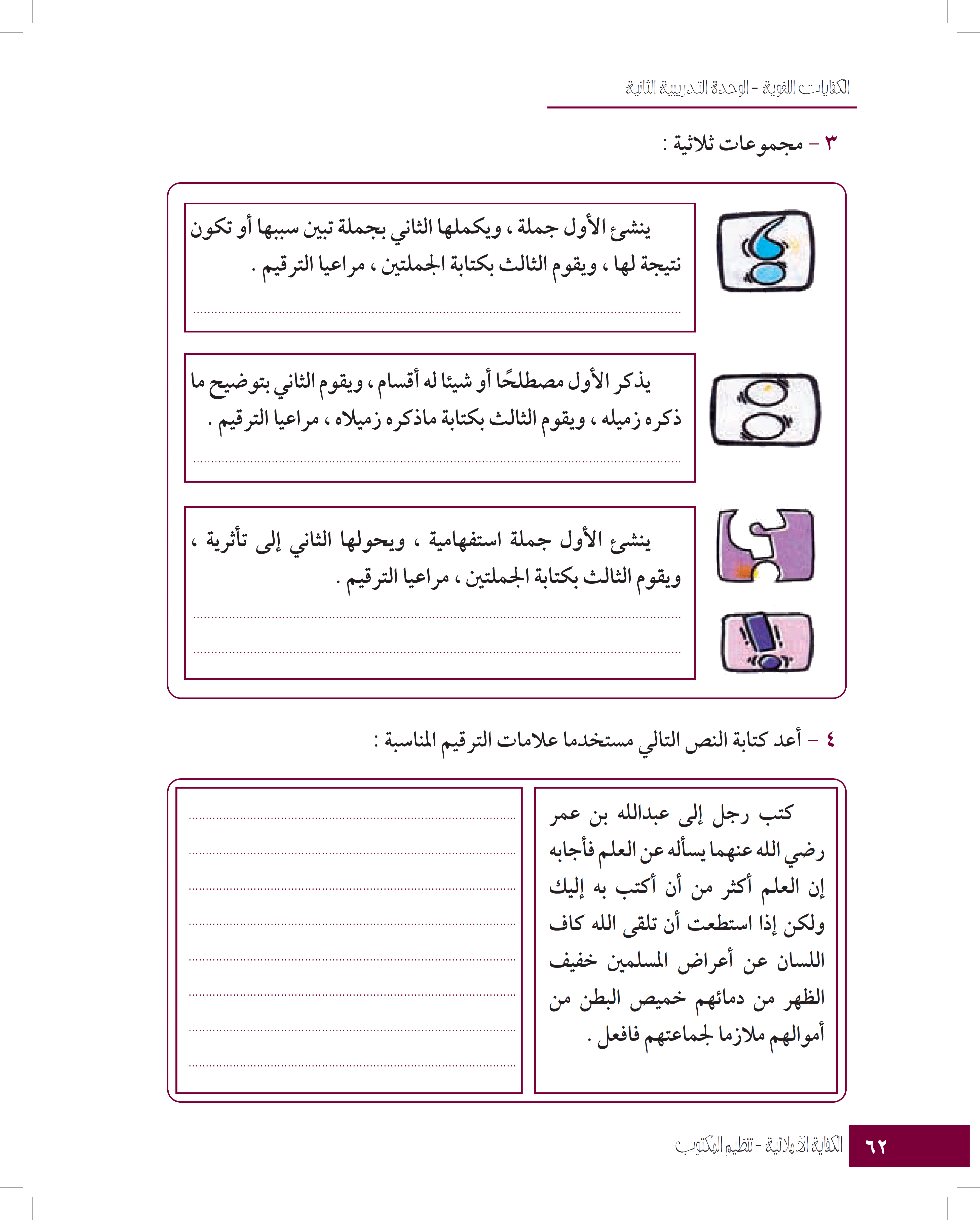 كتب رجل إلى عبد الله بن عمر -- يسأل عن العلم، فأجابه: إن العلم أكثر من أن أكتب به إليك.
ولكن إذا استطعت أن تلقي لله كاف اللسان عن أعراض المسلمين، خفيف الظن من دمائهم، خميص البطن من أموالهم، ملازمًا لجماعتهم - فافعل
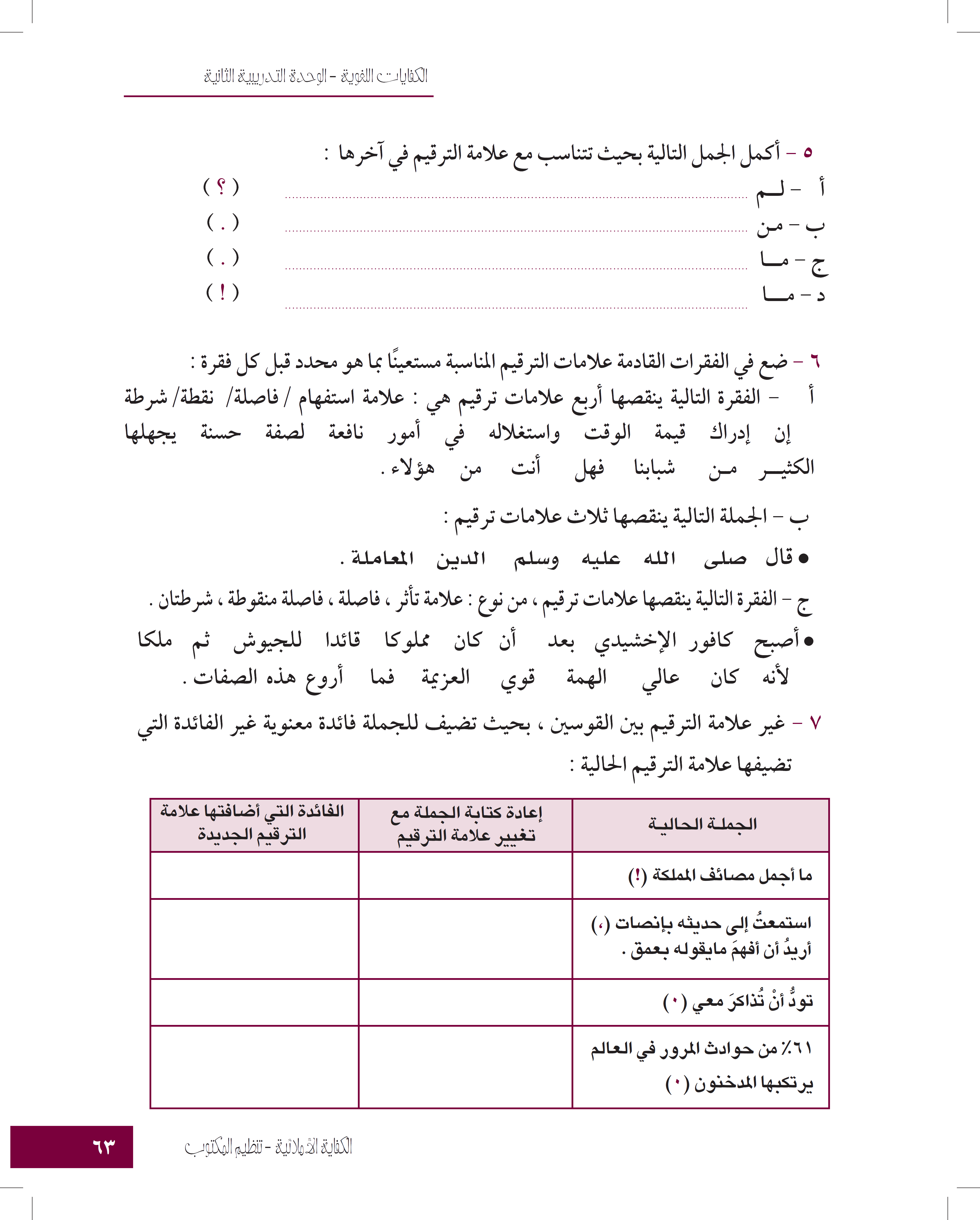 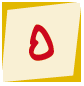 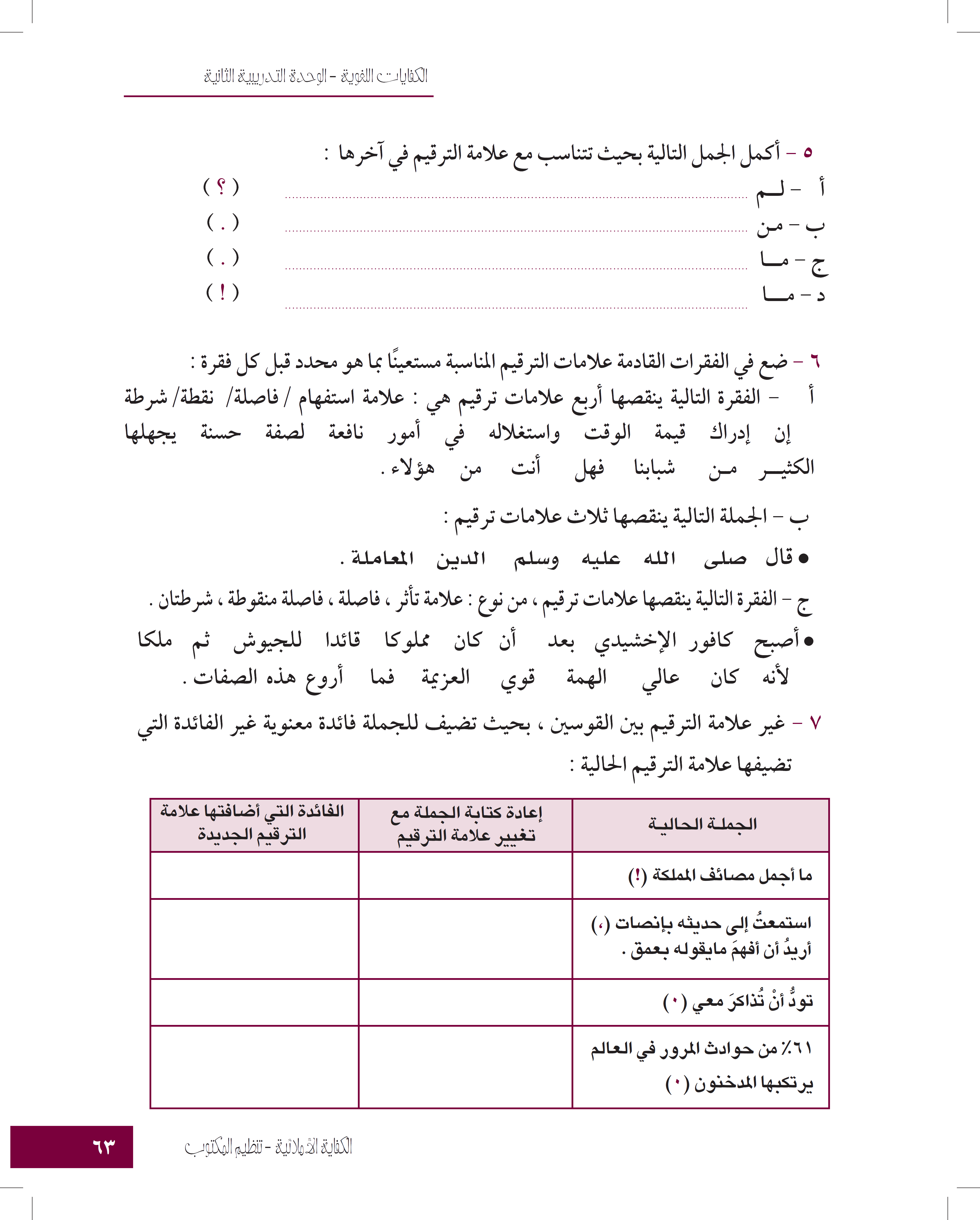 لَمْ تشارك زملائك في نشاطهم
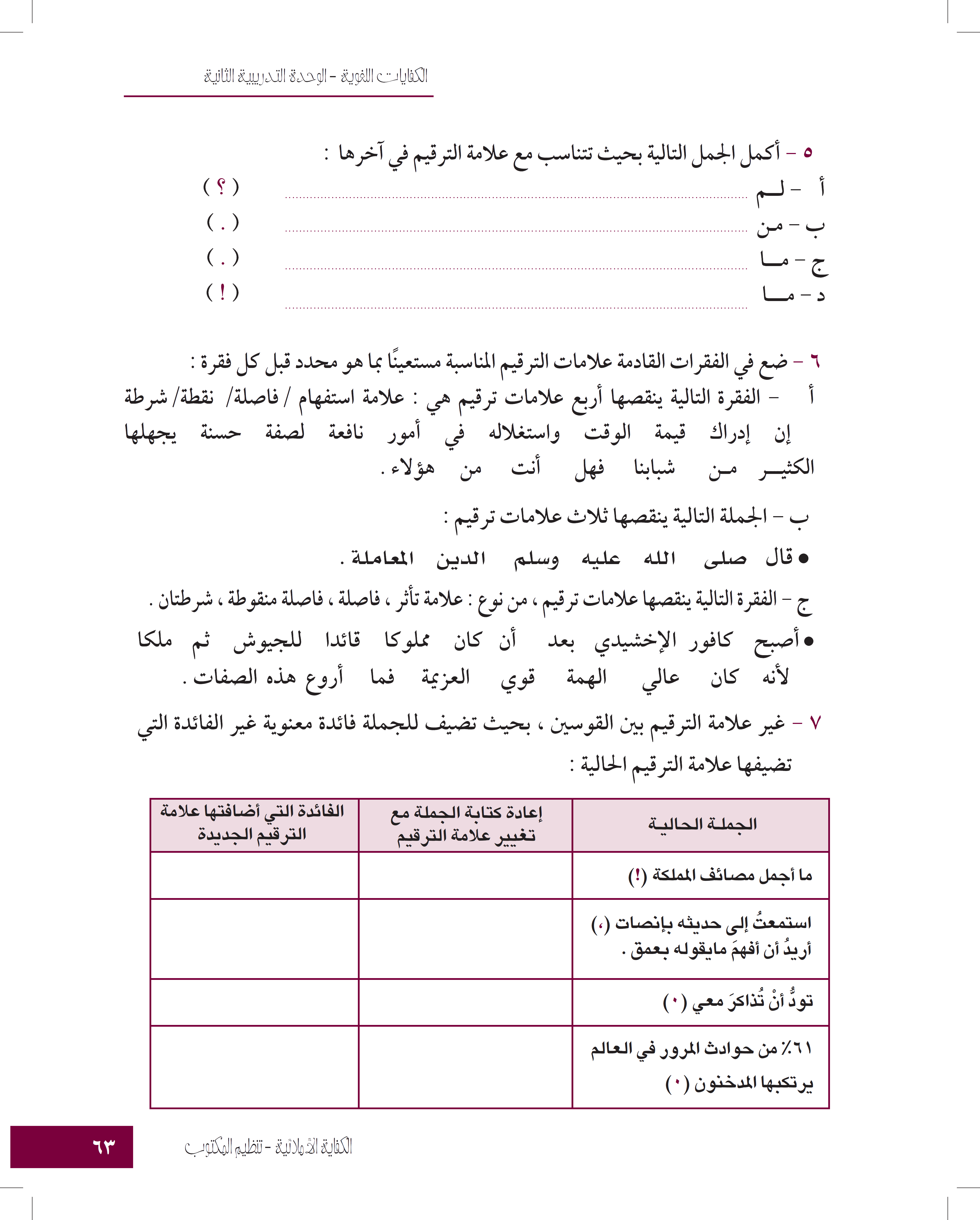 يجتهد في المذاكرة، ينجح
تفعلوا من خير في سبيل الله، يفلحوا
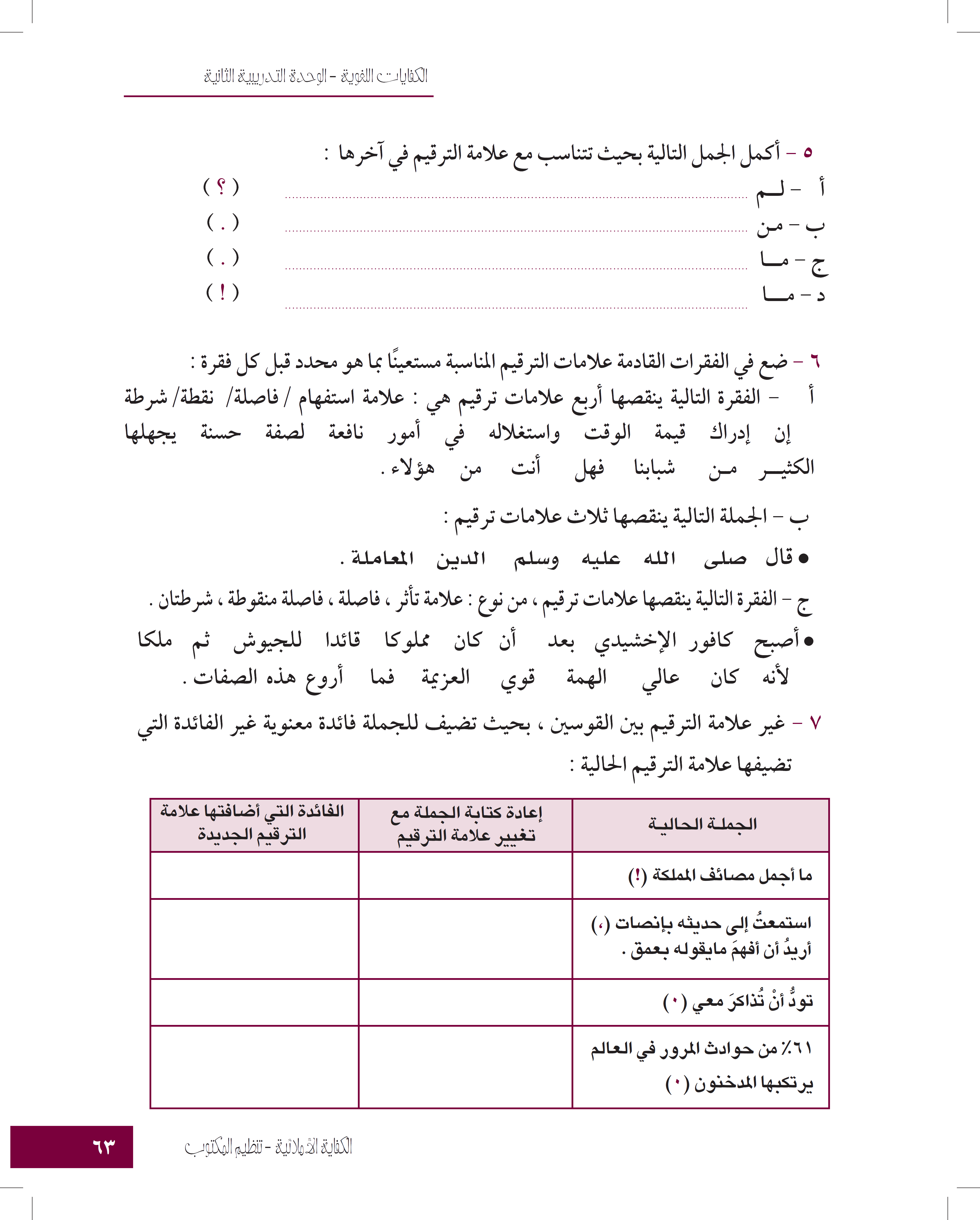 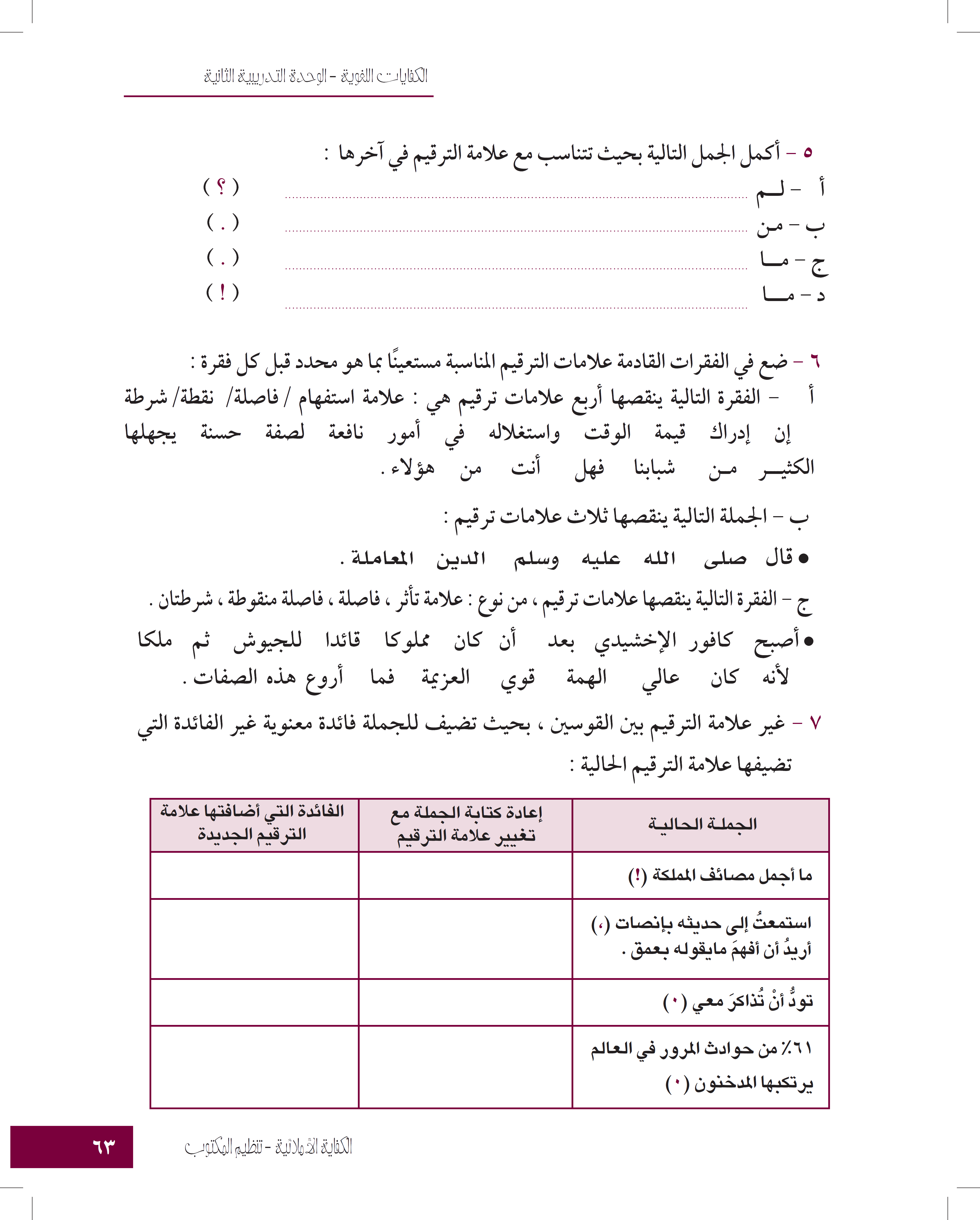 أجمل السماء الصافية في ليلة ظهر القمر فيها بدرًا
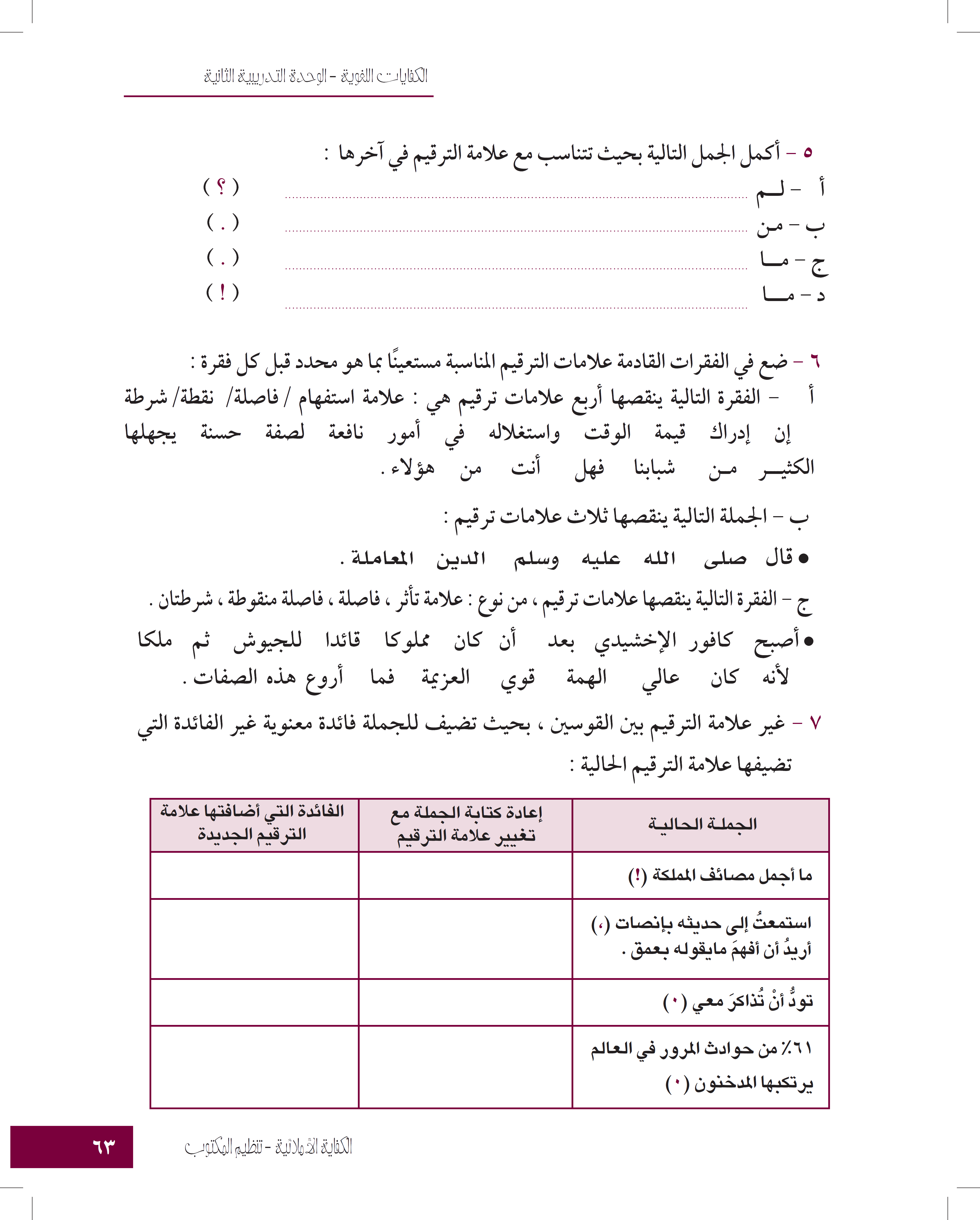 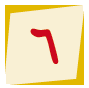 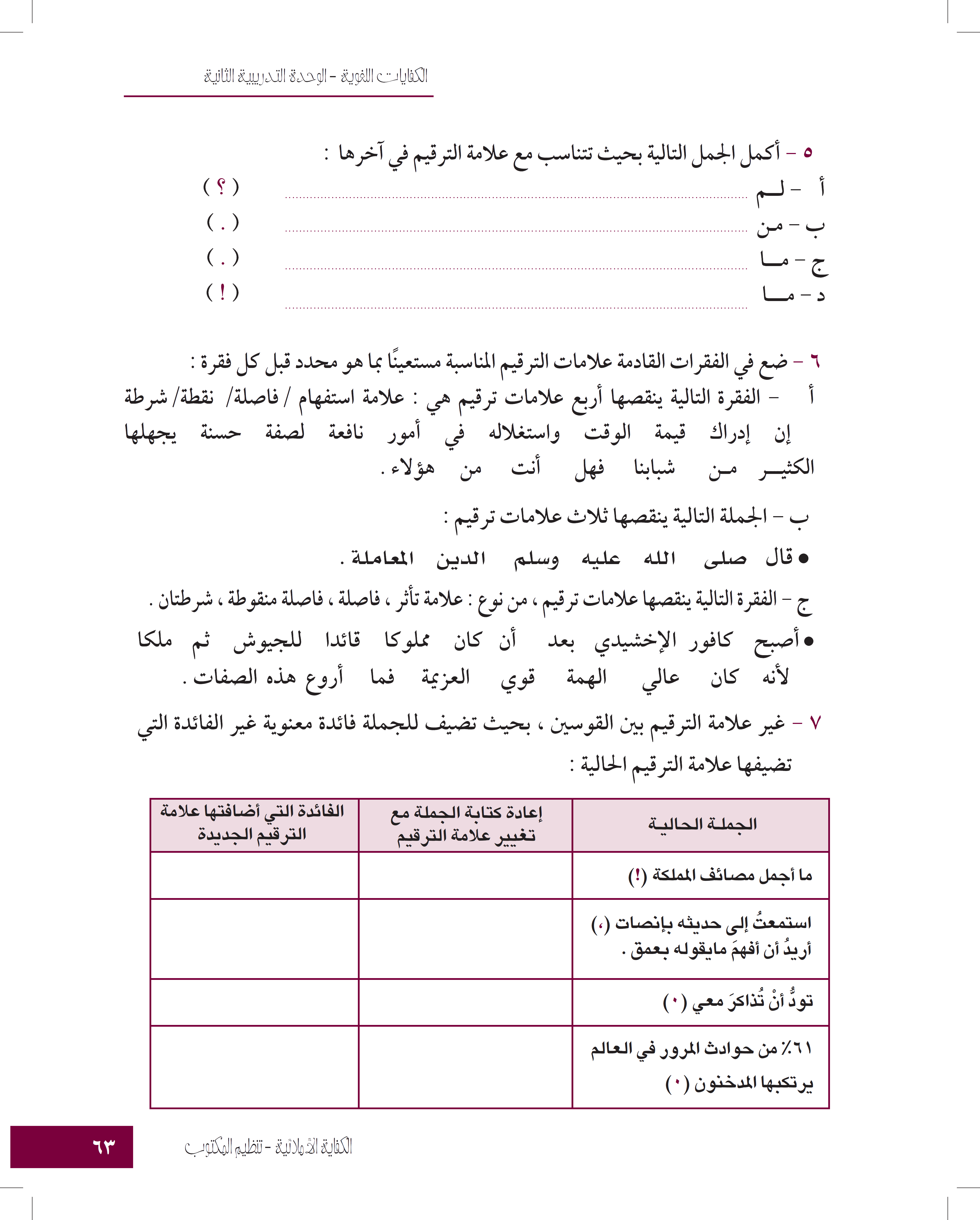 -
،
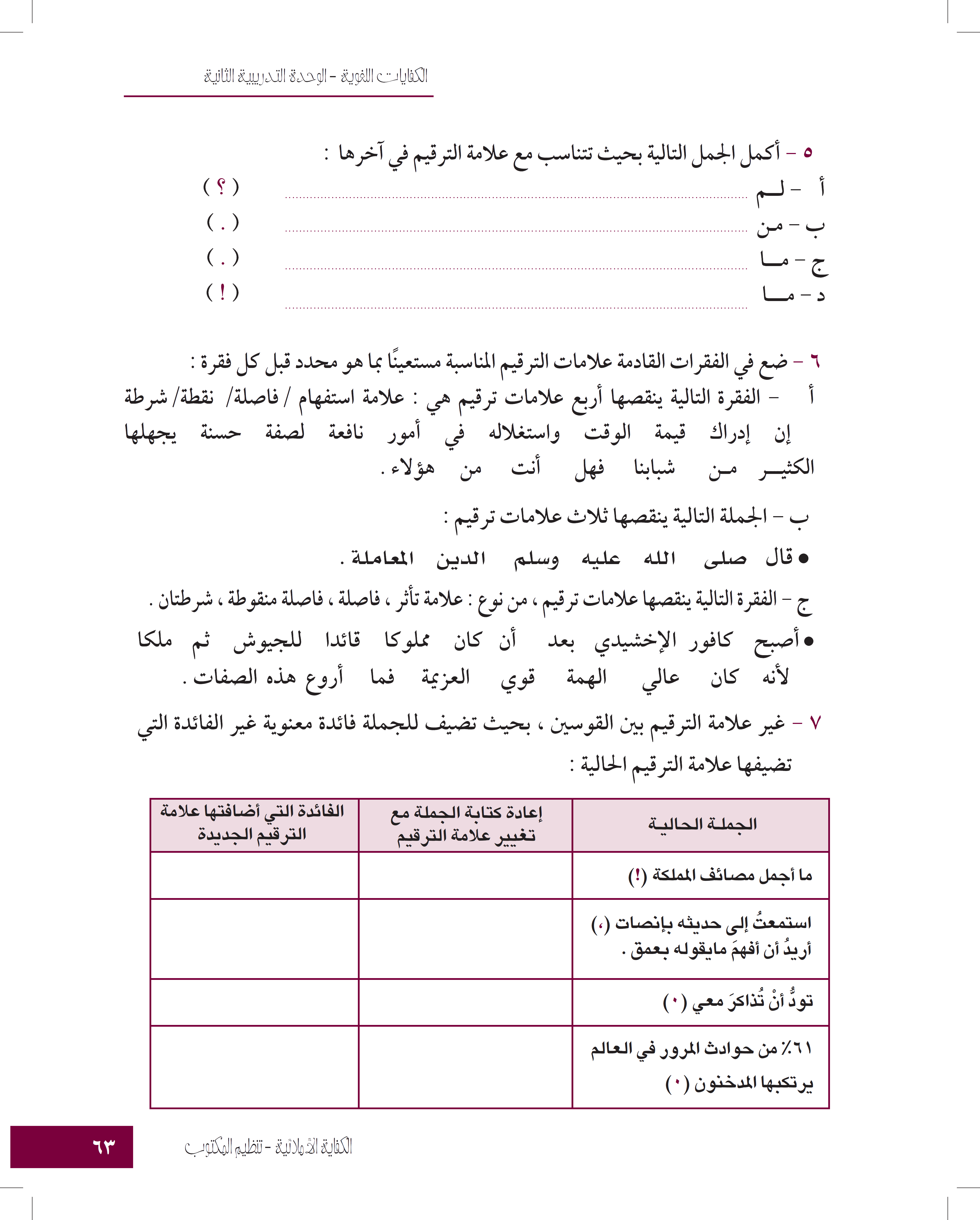 ؟
.
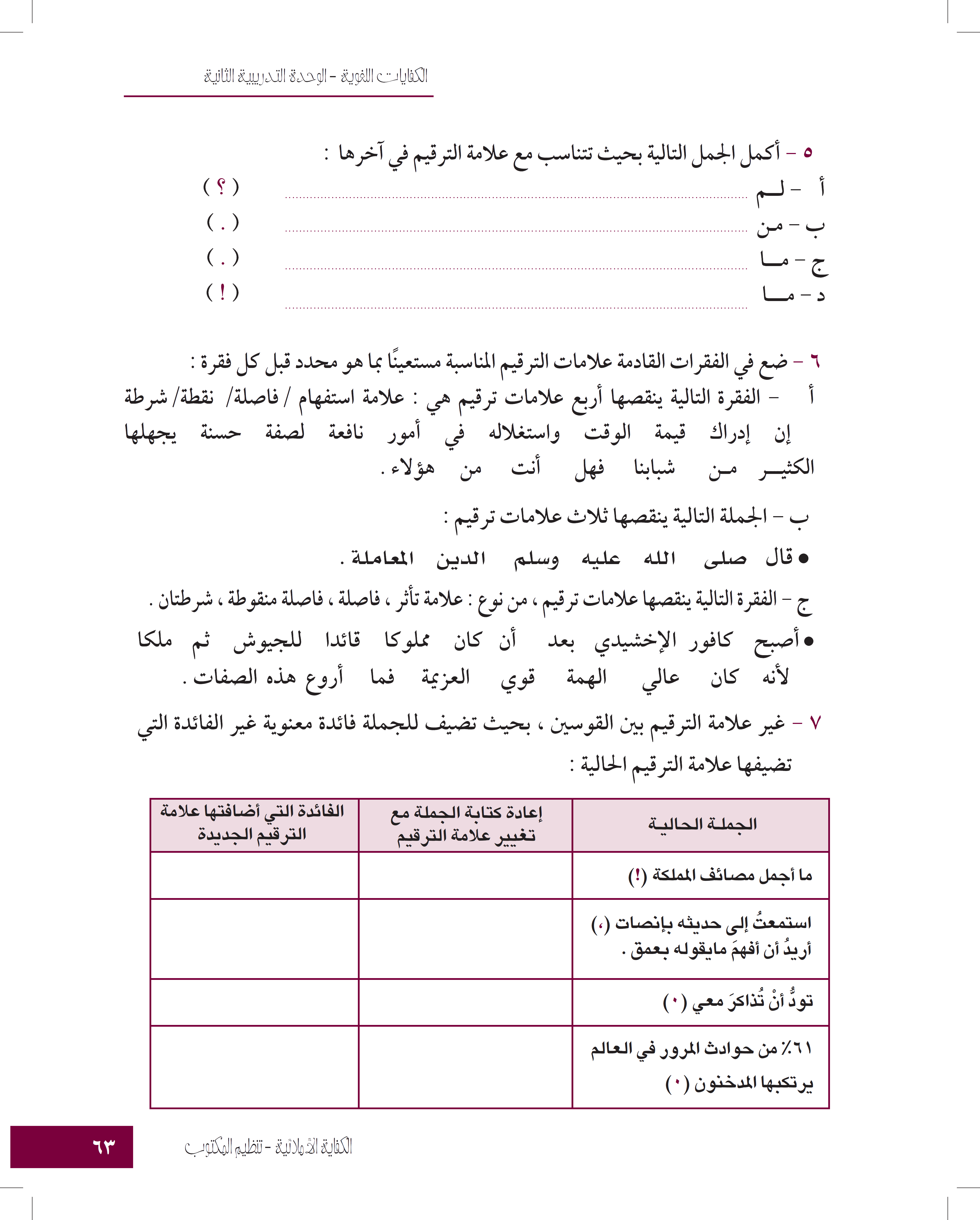 .
”
“
:
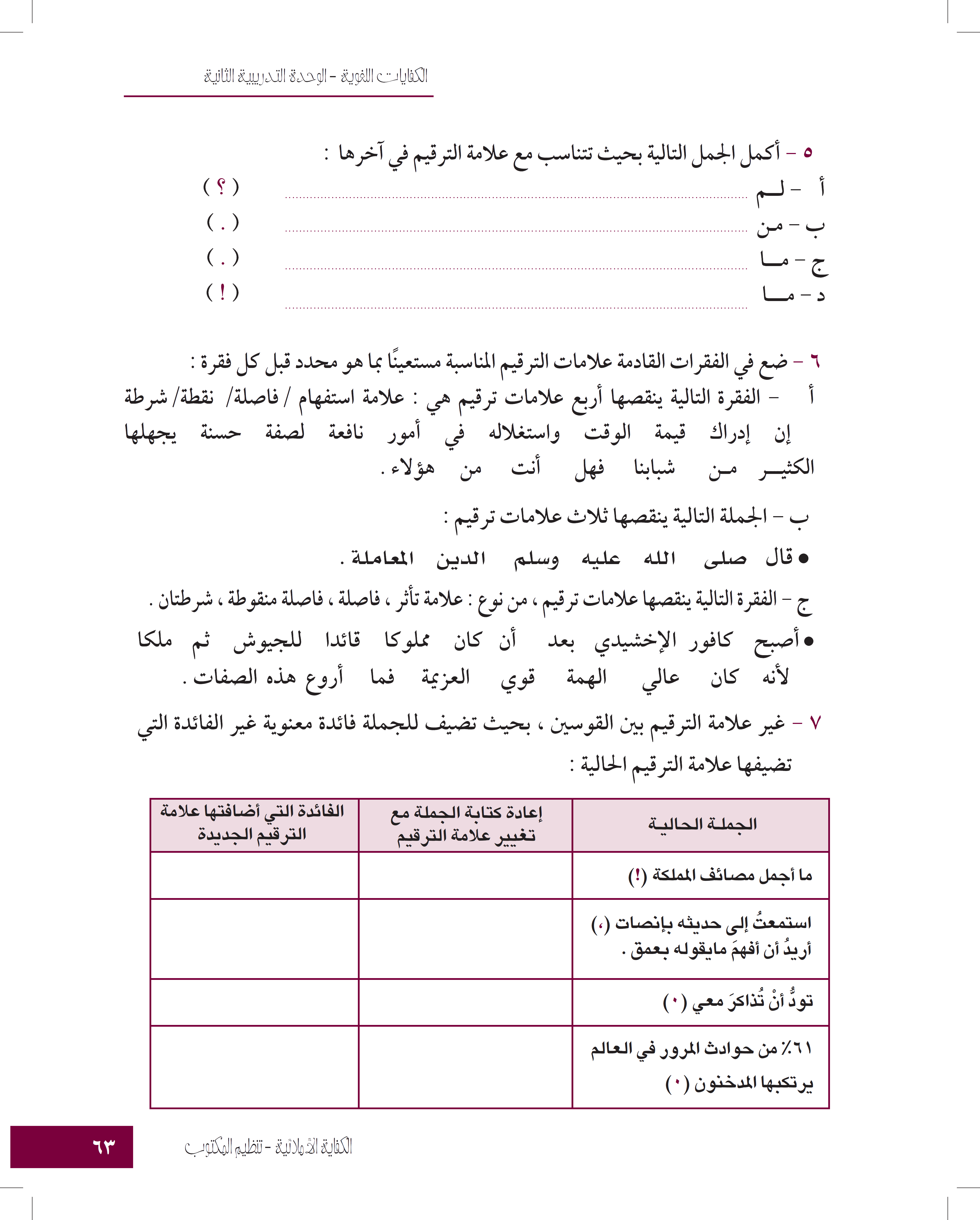 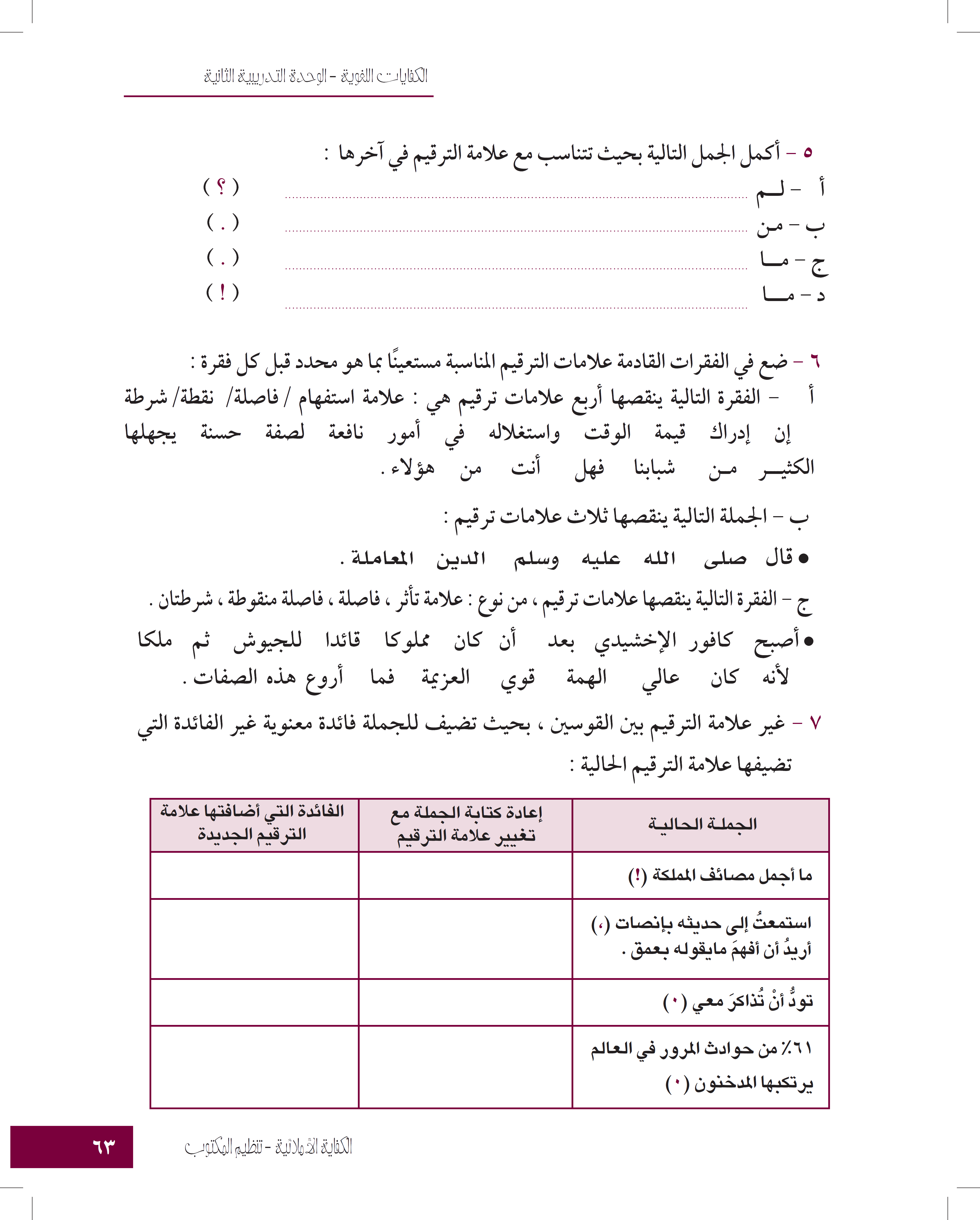 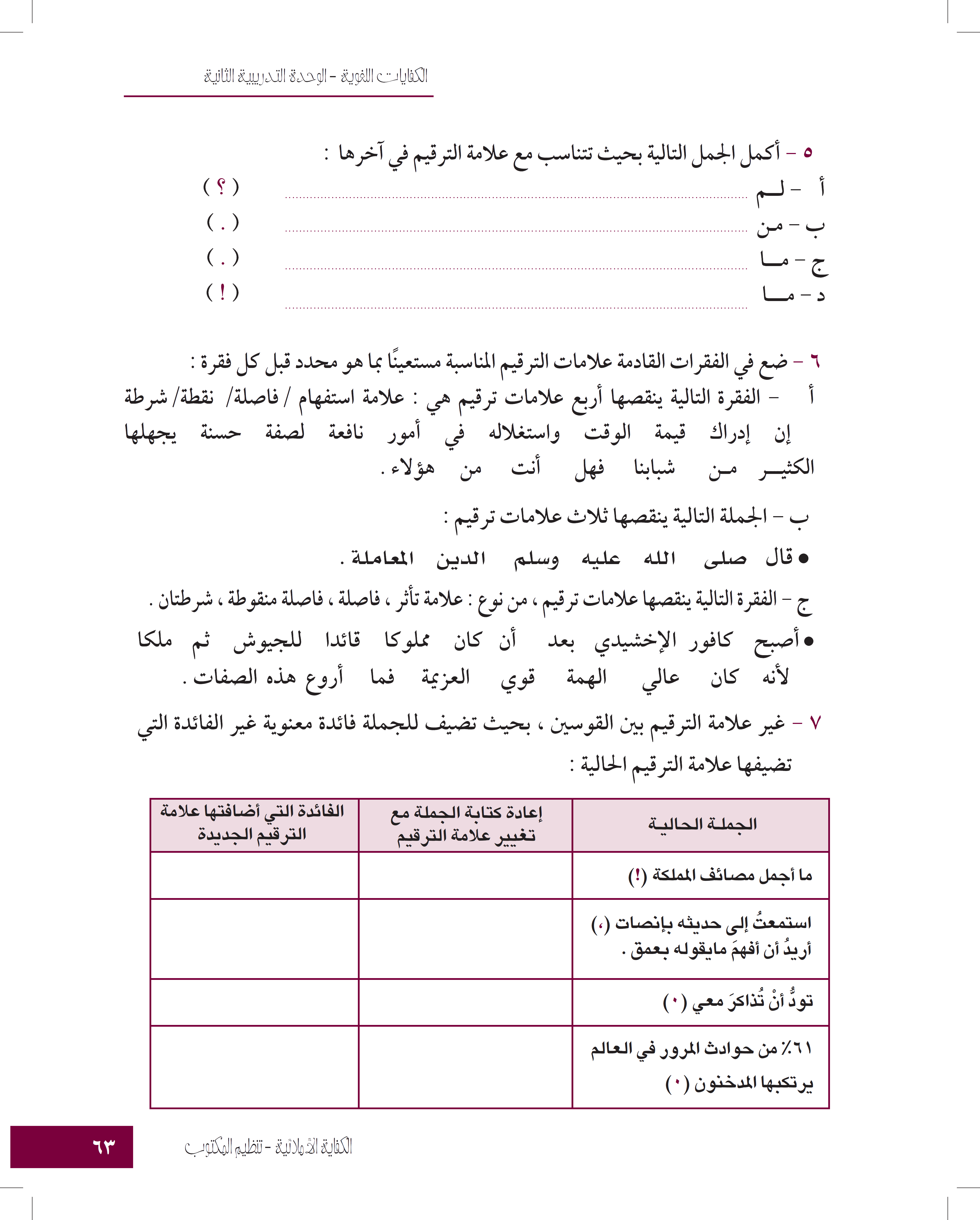 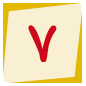 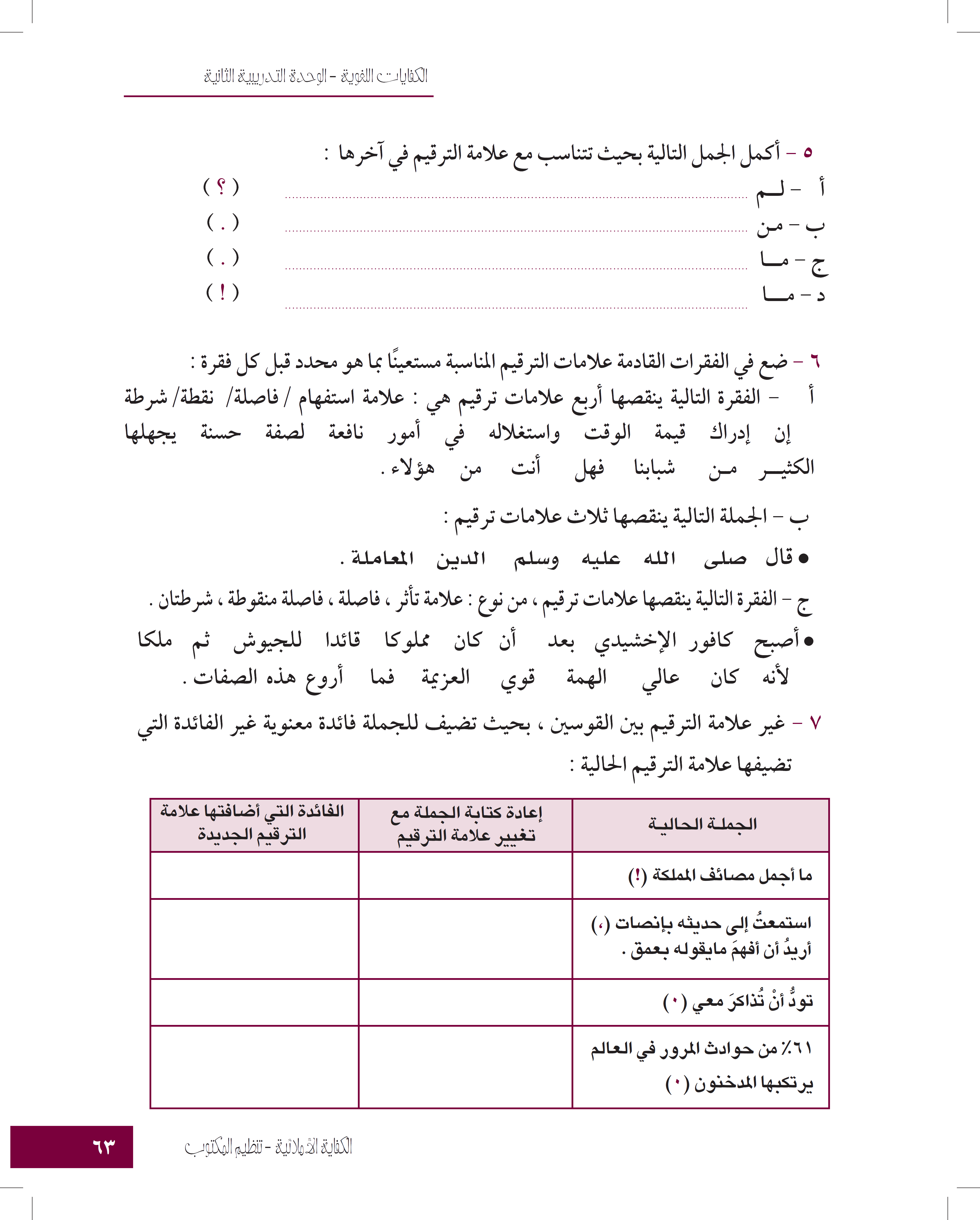 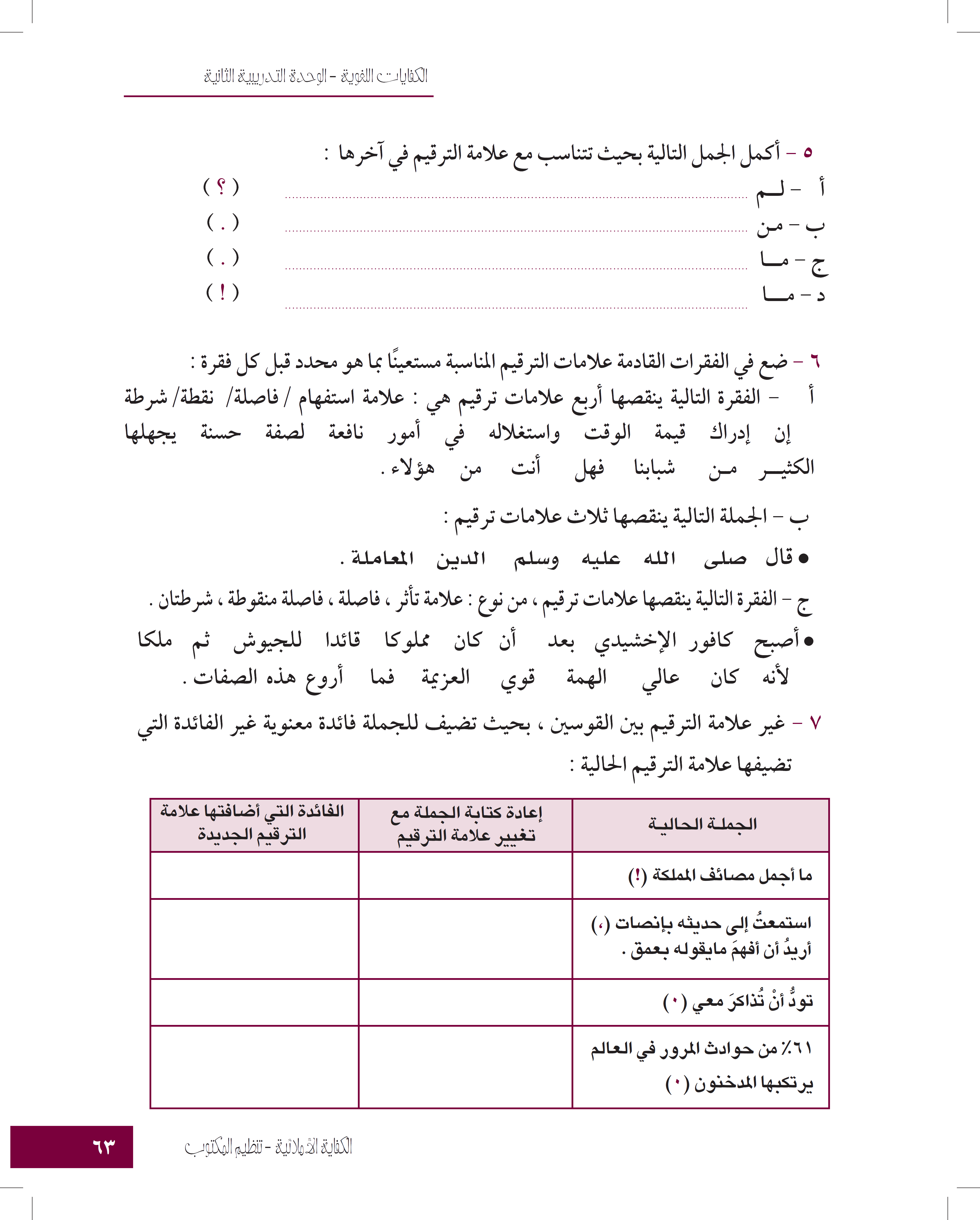 الاستفهام عن أمر مجهول
ما أجمل مصايف المملكة؟
إنَّ الجملة الأول نتيجة للجملة الثانية .
استمعت إلى حديثه بإنصات؛ لأني أريد أن ...
الاستفهام عن الرغبة
أ ترغب في المذاكرة معى؟
التعجب من كثرة الحوادث المرورية من التدخين .
ما أكثر حوادث المرور التي يرتكبها المدخنون !
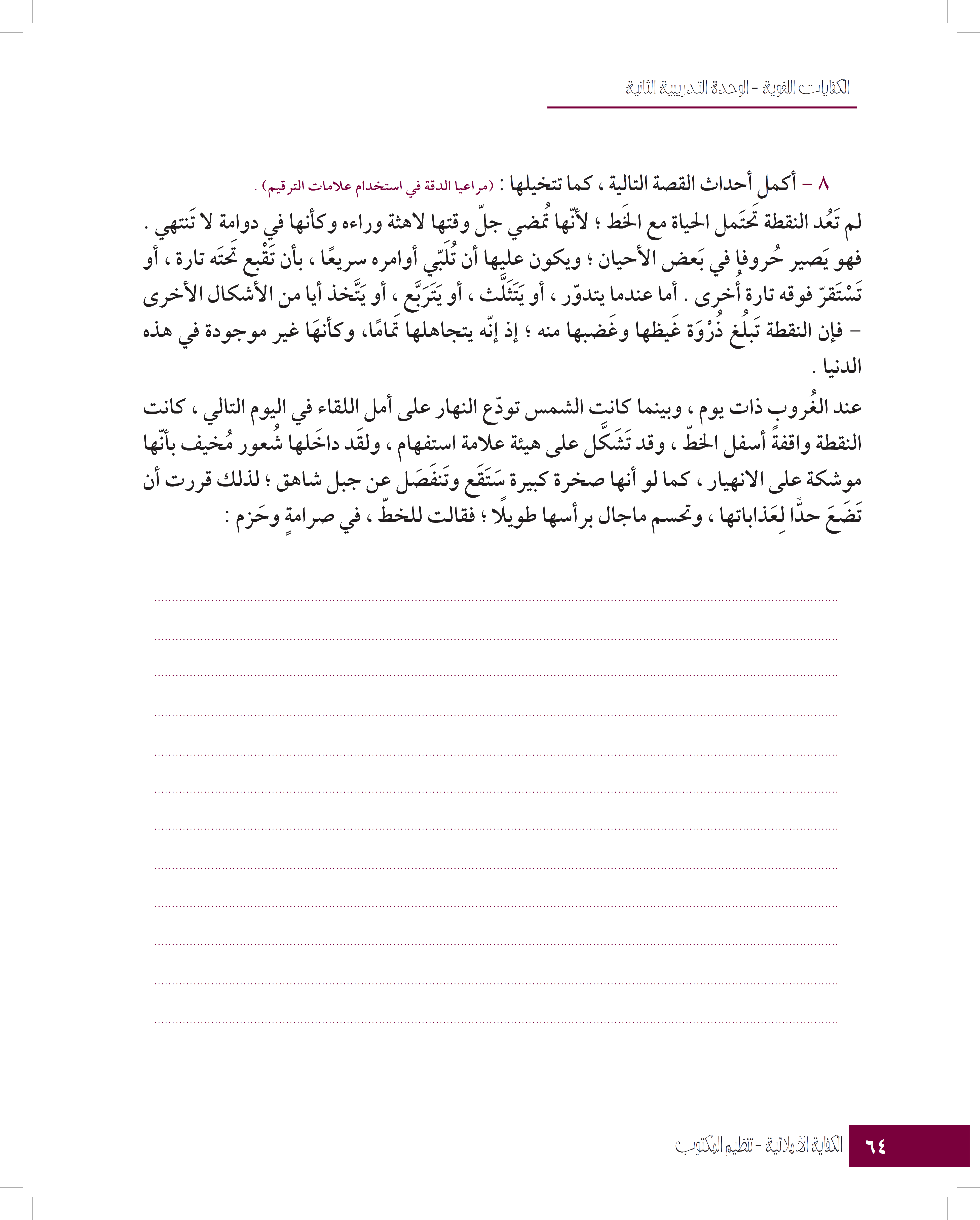 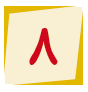 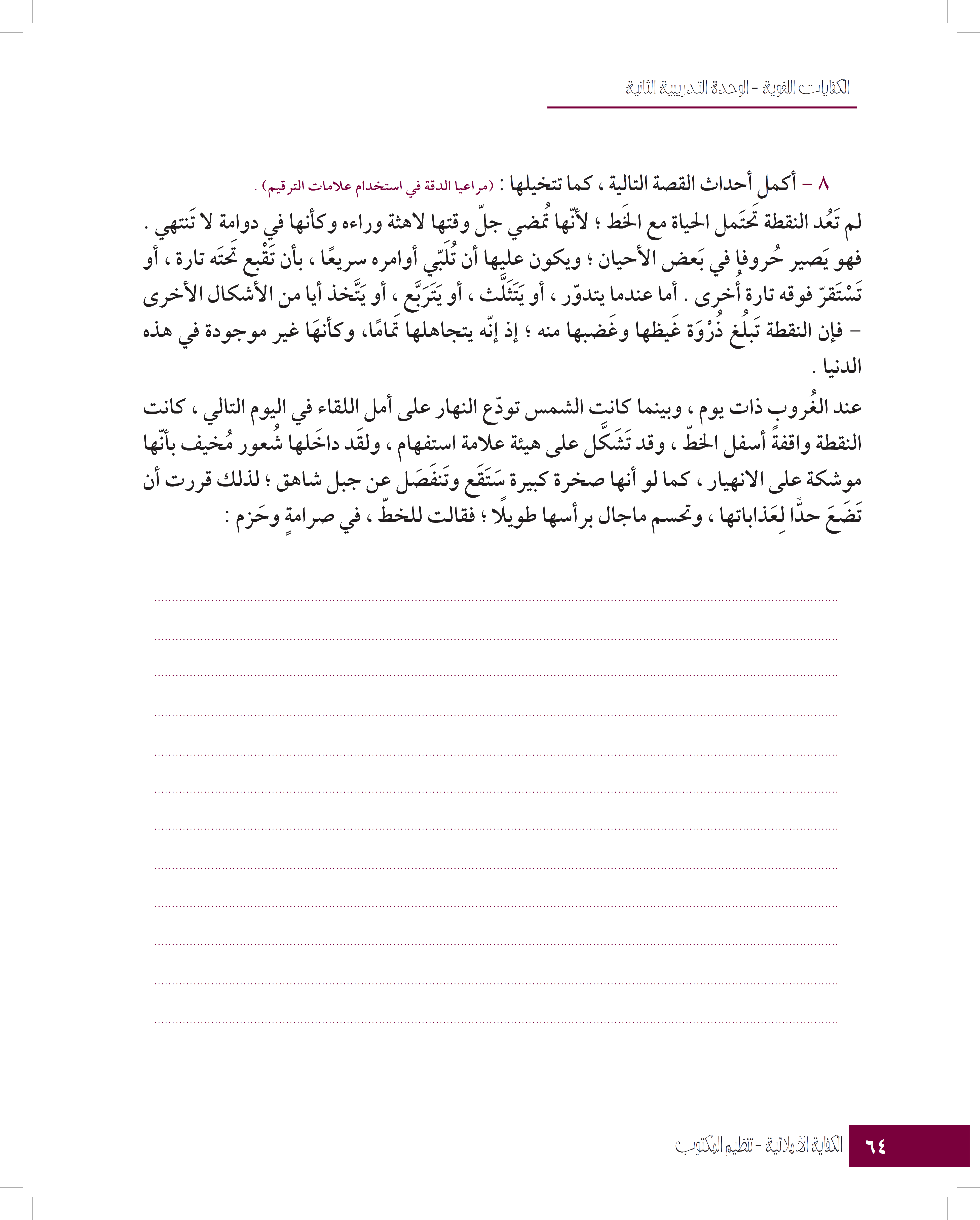 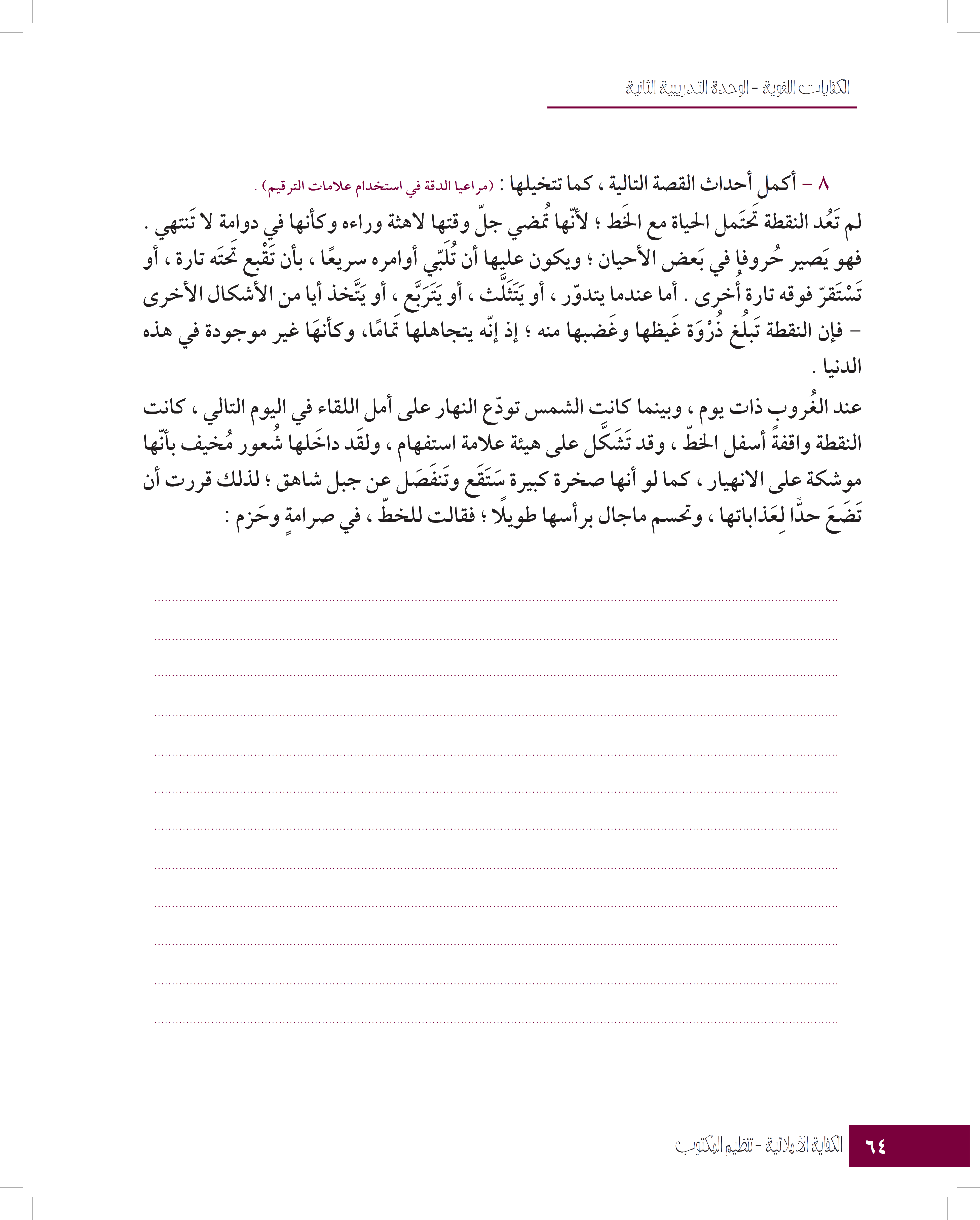 -  كفى هزءًا بي !
- وكيف يا رفيقة الدرب ؟!
- لقد تعبت معط، وصبرت من الإهمال والإقصاء والاختفاء!
- ماذا تريد من حتى تكون مسرورة ؟
- أريد ألا تضعني في موضع أخشى على نفسي فيه كما هو الحال.
- اعلمي، أيتها الصديقة: إن لكل كوضع أضعك فيه منزلة لا نيا لها غيرك.
- كيف ؟!  لقد أشعرتني بالراحة قليلا . 
- هذا التغيير في موضعك دليل على تعدد الوظائف التي تقومين بها .
- الله !!
- إي والله.
- عندما نضعك هكذا  (خ) أو هكذا (ج) فقد تغير الحرف أو نضعك نقطة آخر الجملة من أجل الراحة وعندما تتكرر النقاط هذا يعني أن هناك كلامًا محذوفًا ... إلخ
- الآن أشعرتني – بالراحة، فشكرًا على لطفك .
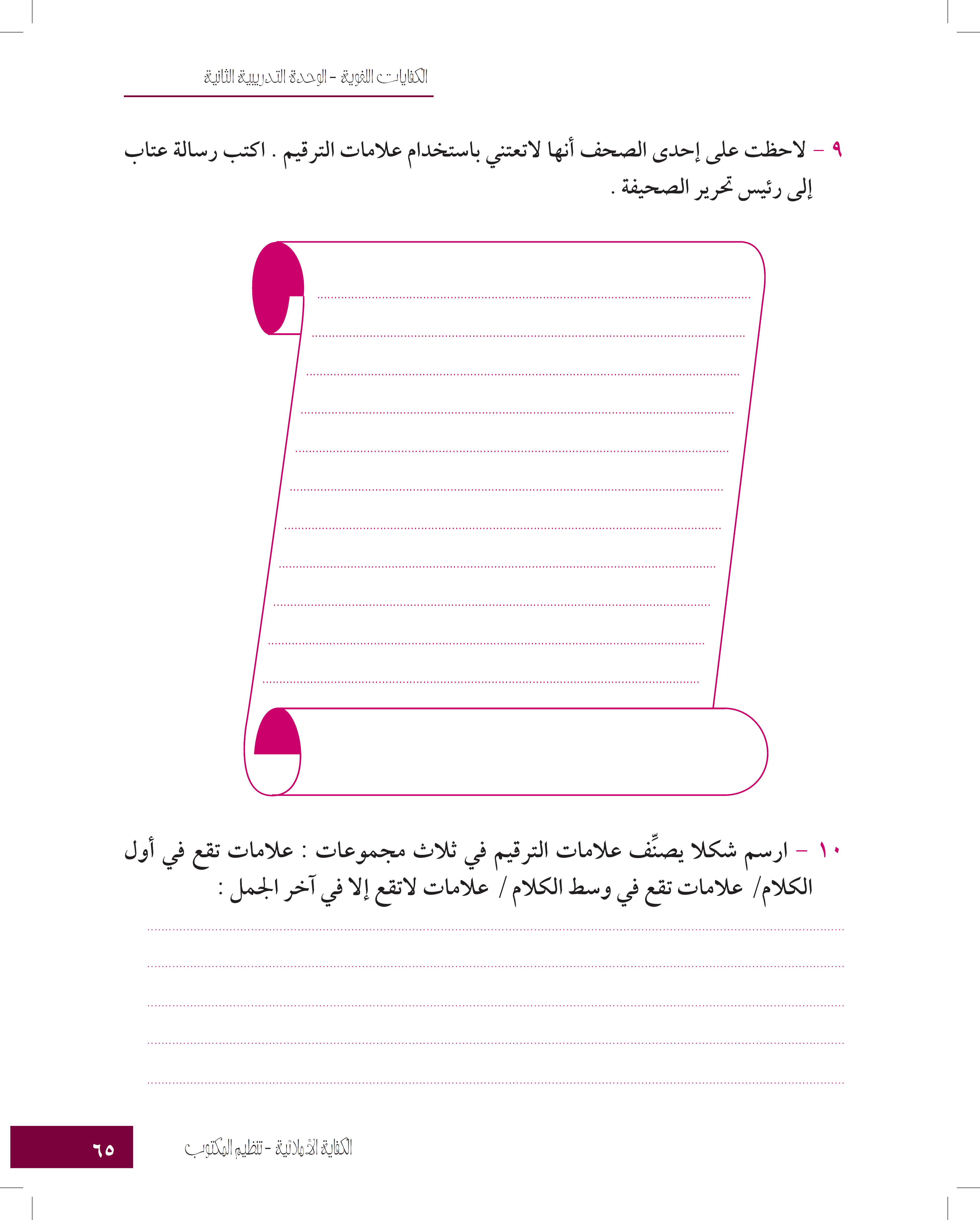 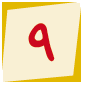 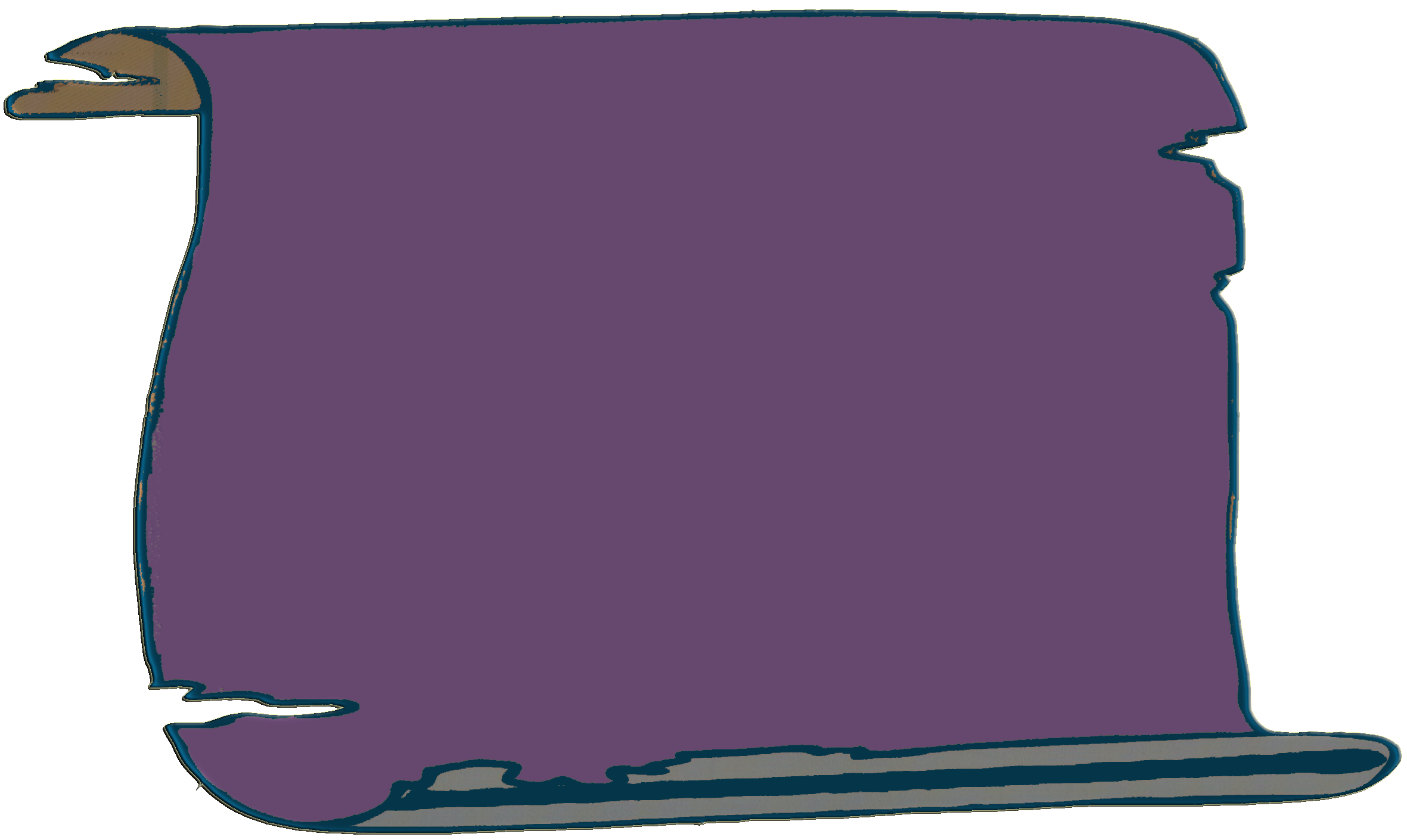 رئيس تحرير صحيفة ( مـا ) المحترم؛
السلام عليكم ورحمة الله وبركاته،
أعلم أنَّ علامات الترقيم رموز توضع بين أجزاء الكلام؛ كي يتمكن القارئ من فهم المقروء، ويميز بين الاستفهام والتأثر، وبين القول والمقول.
إنَّ لعلامات الترقيم فوائد جمة منها:
تميز بين كلام الكاتب والكلام المنقول عن غيره .
يفسر كلمات غامضة ربما يؤثر جهل معناها على فهم المقروء.
والترقيم هو فن أُخِذ عن الغرب، واستعمل في الكتابة العربية من بعد مجيء الحملة الفرنسية على مصر والشام، فهل عرف علمائنا الترقيم؟ نعم، حيث كانت عندهم رموز ومختصرات تدل على مفاهيم تساعد على إدراك المحتوى.
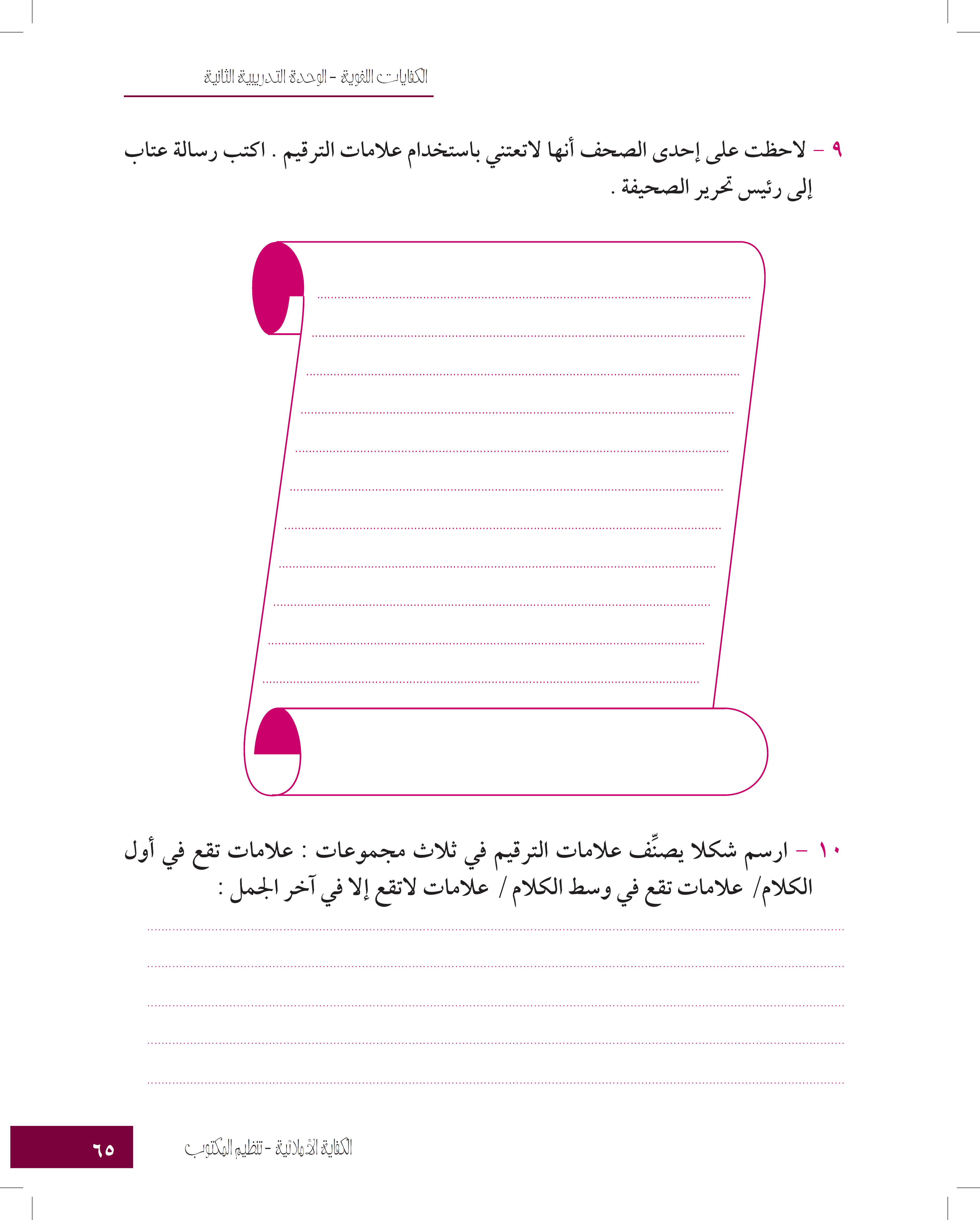 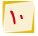 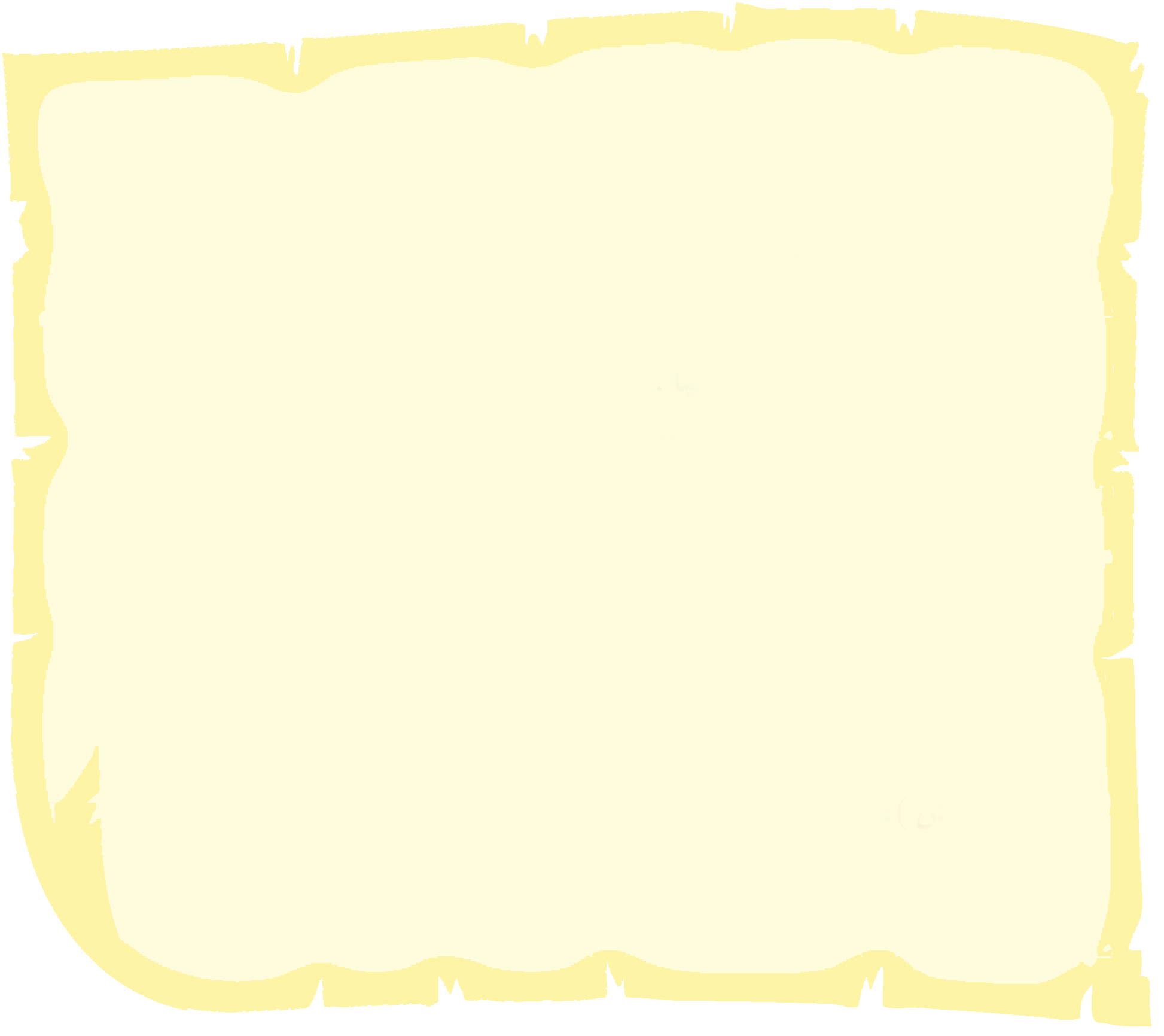 تقع وسط الكلام
تقع أول الكلام
لا تقع إلا آخر الكلام
فاصلة    ،
تنصيص “         ”
نقطة       .
فاصله منقوطة  ؛
قوسان   (          )
استفهام     ؟
تعجب   !
قوسا ترتيب {          }
........ علامة الحذف
شرطة   -       -
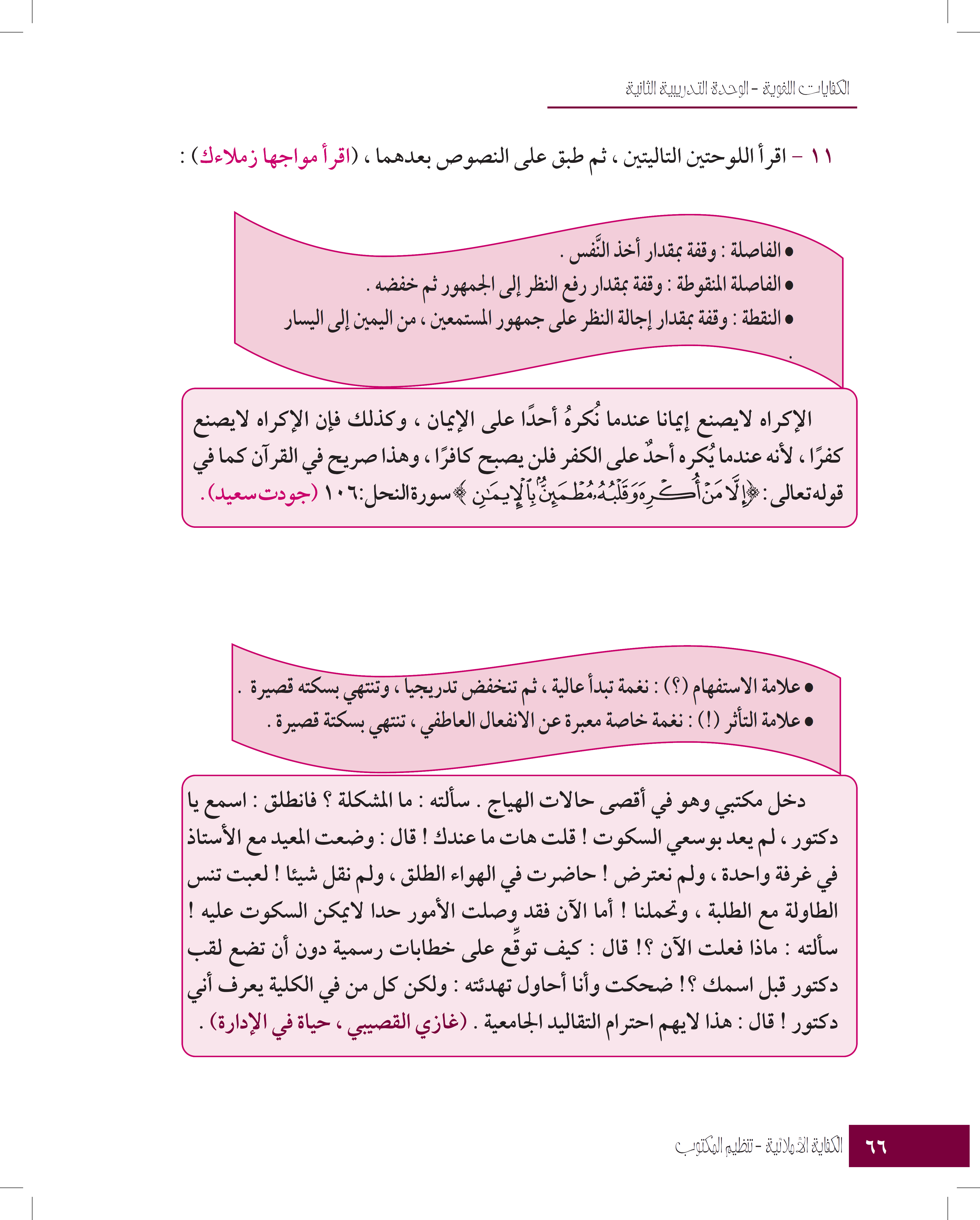 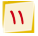 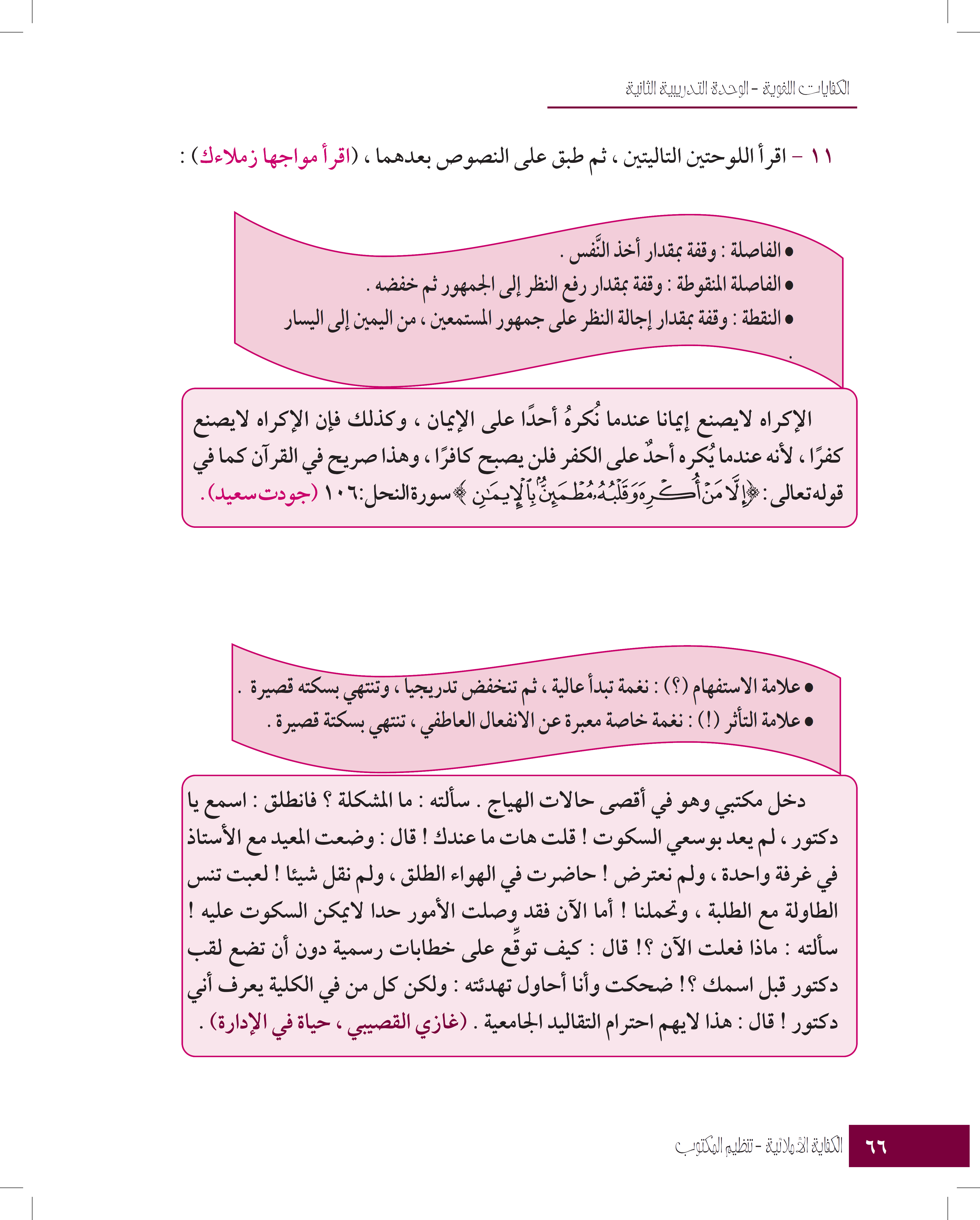 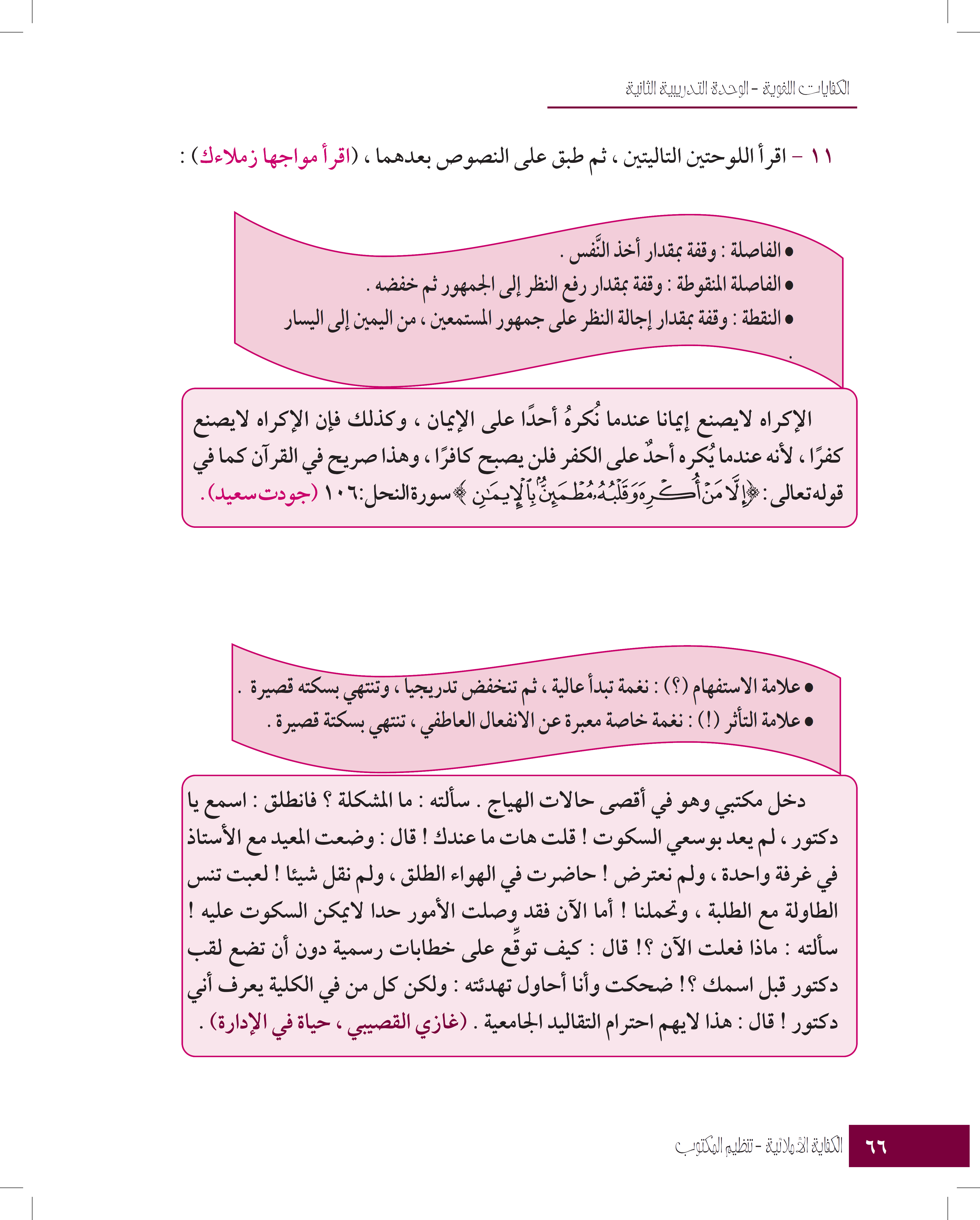 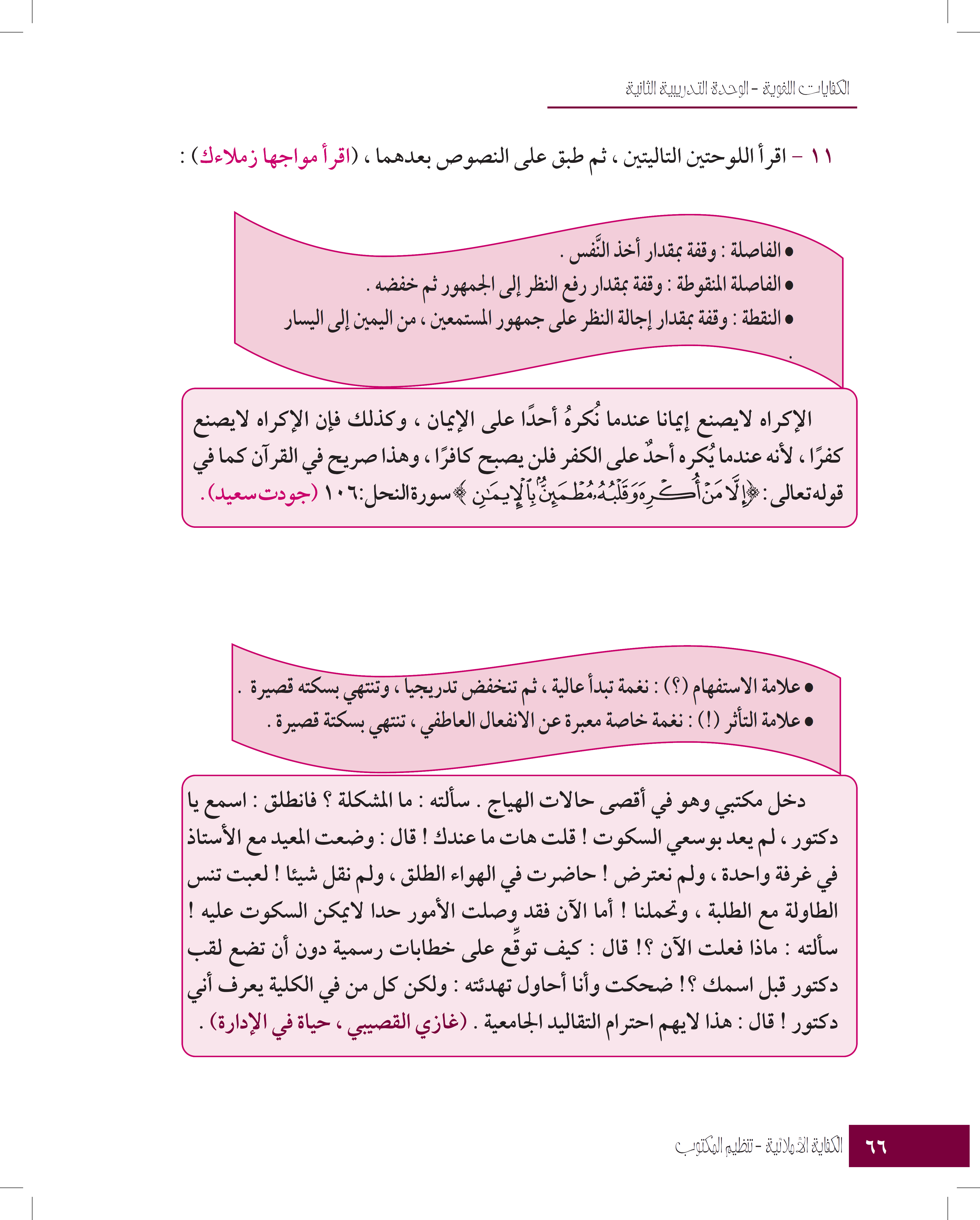 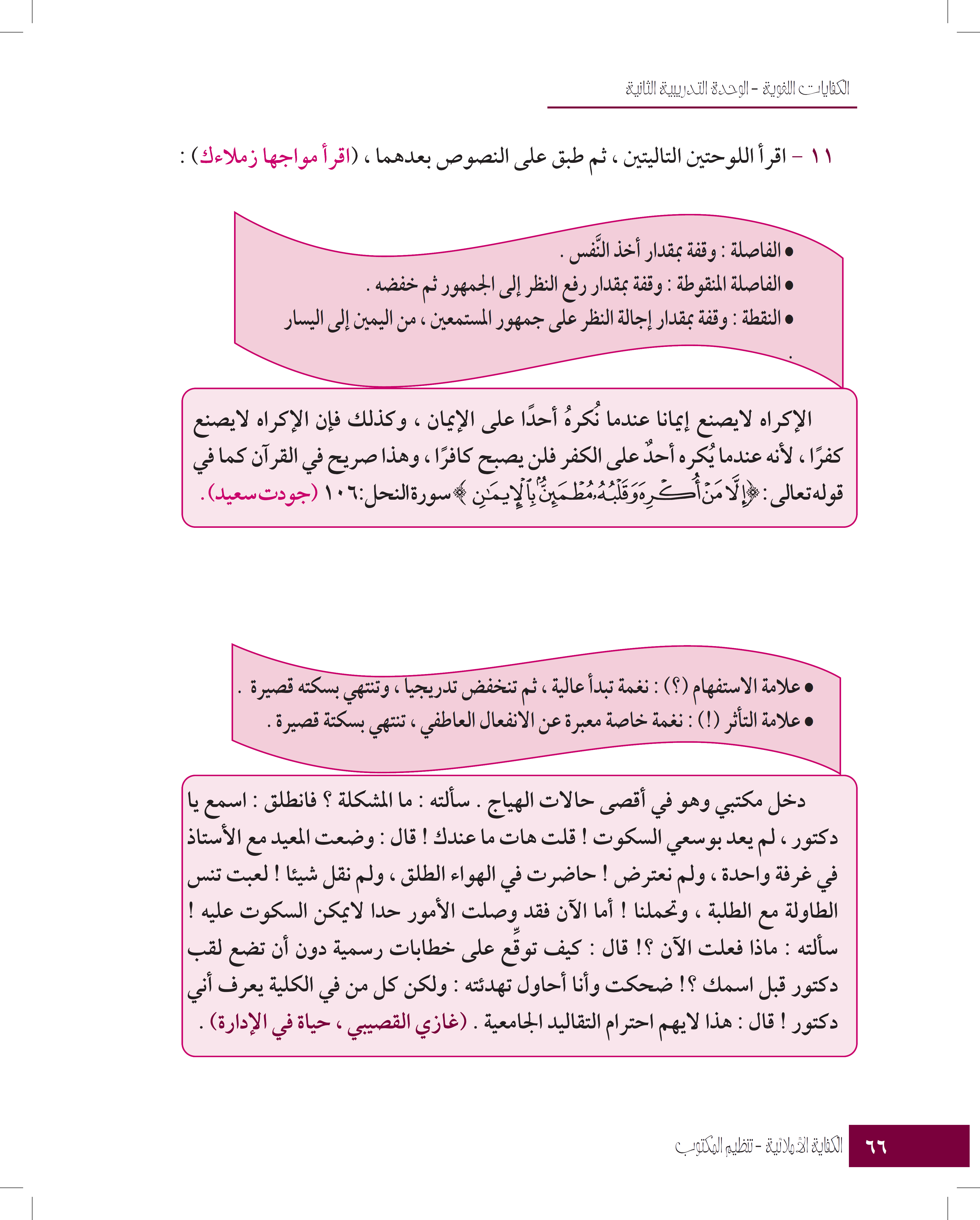 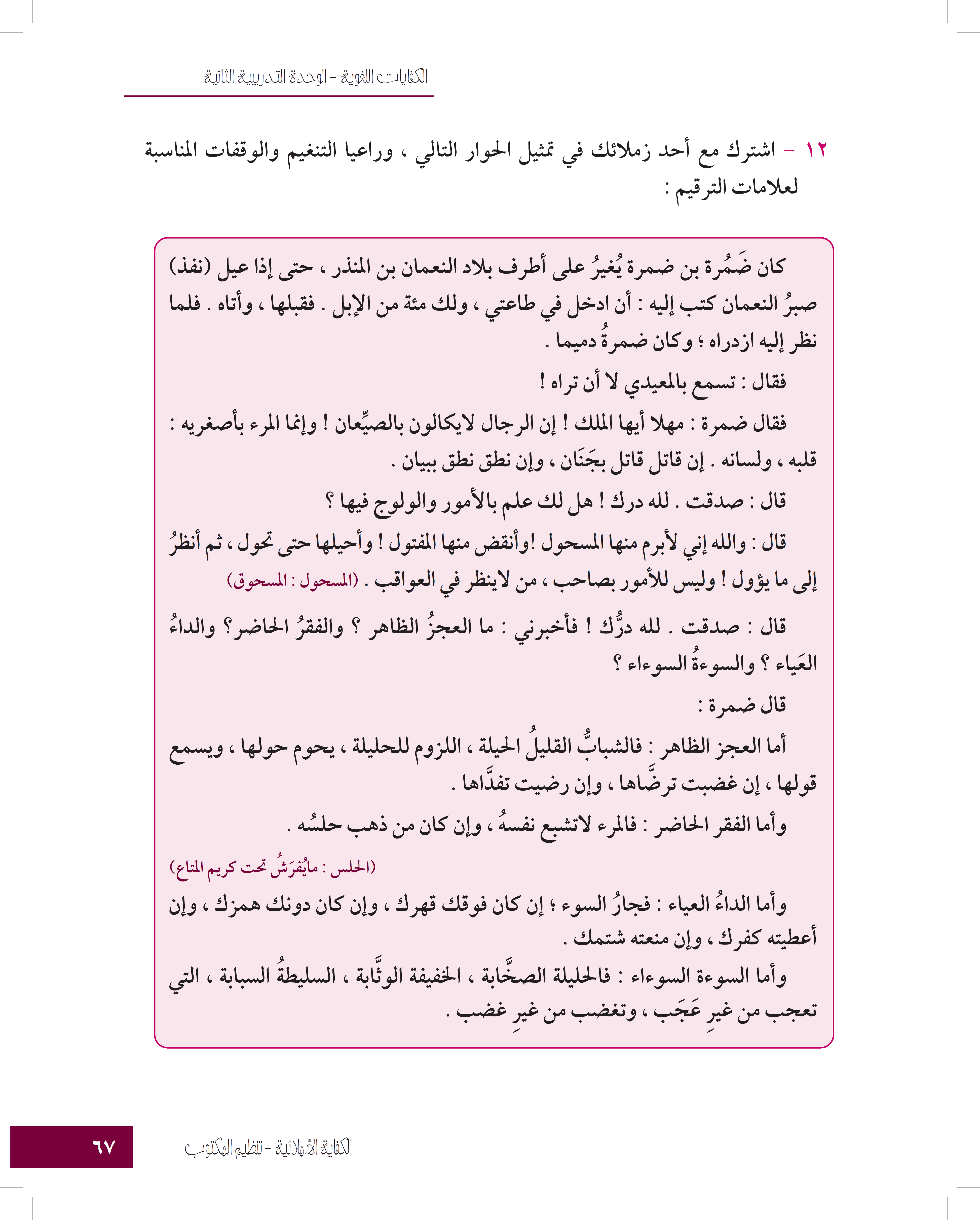 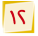 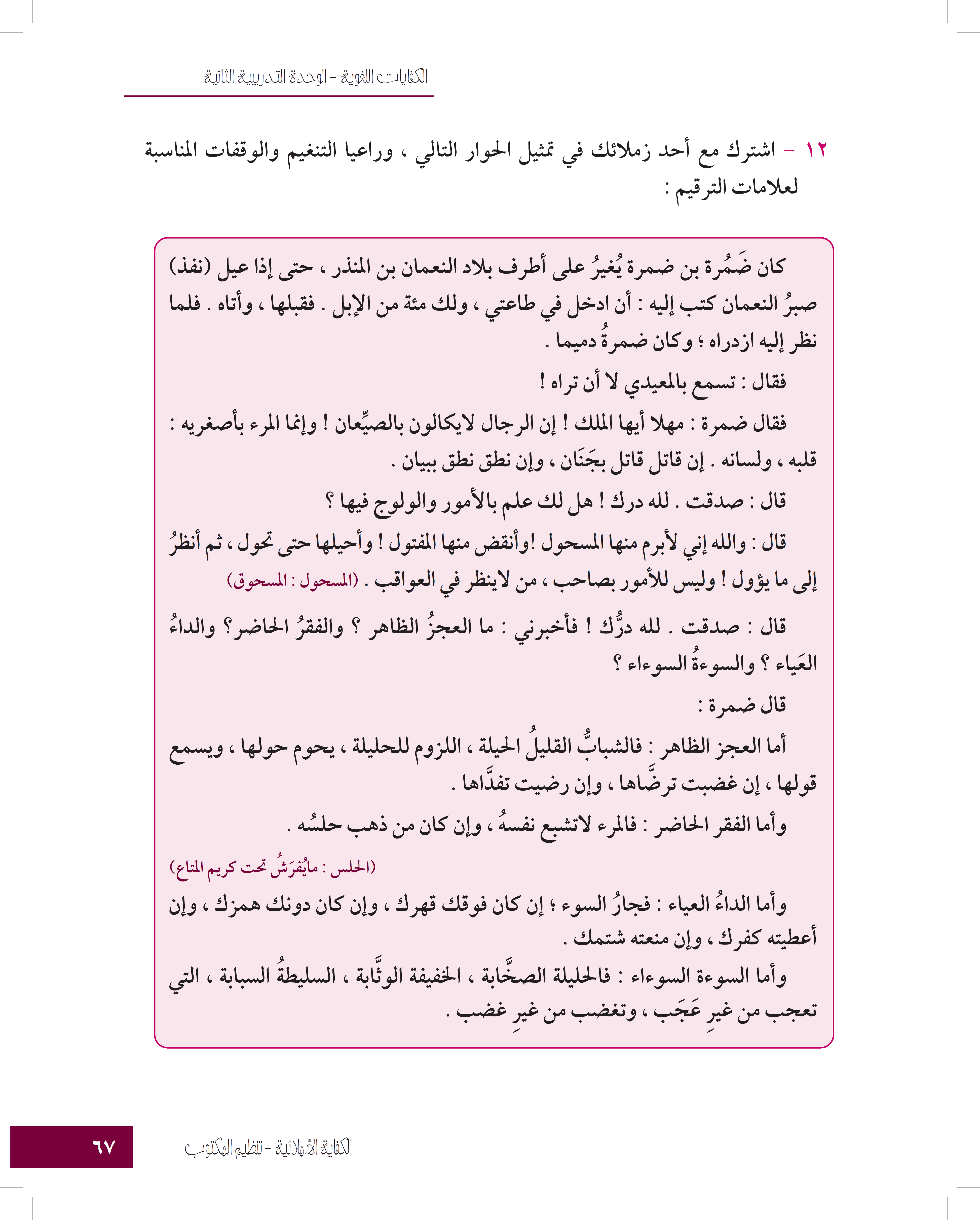 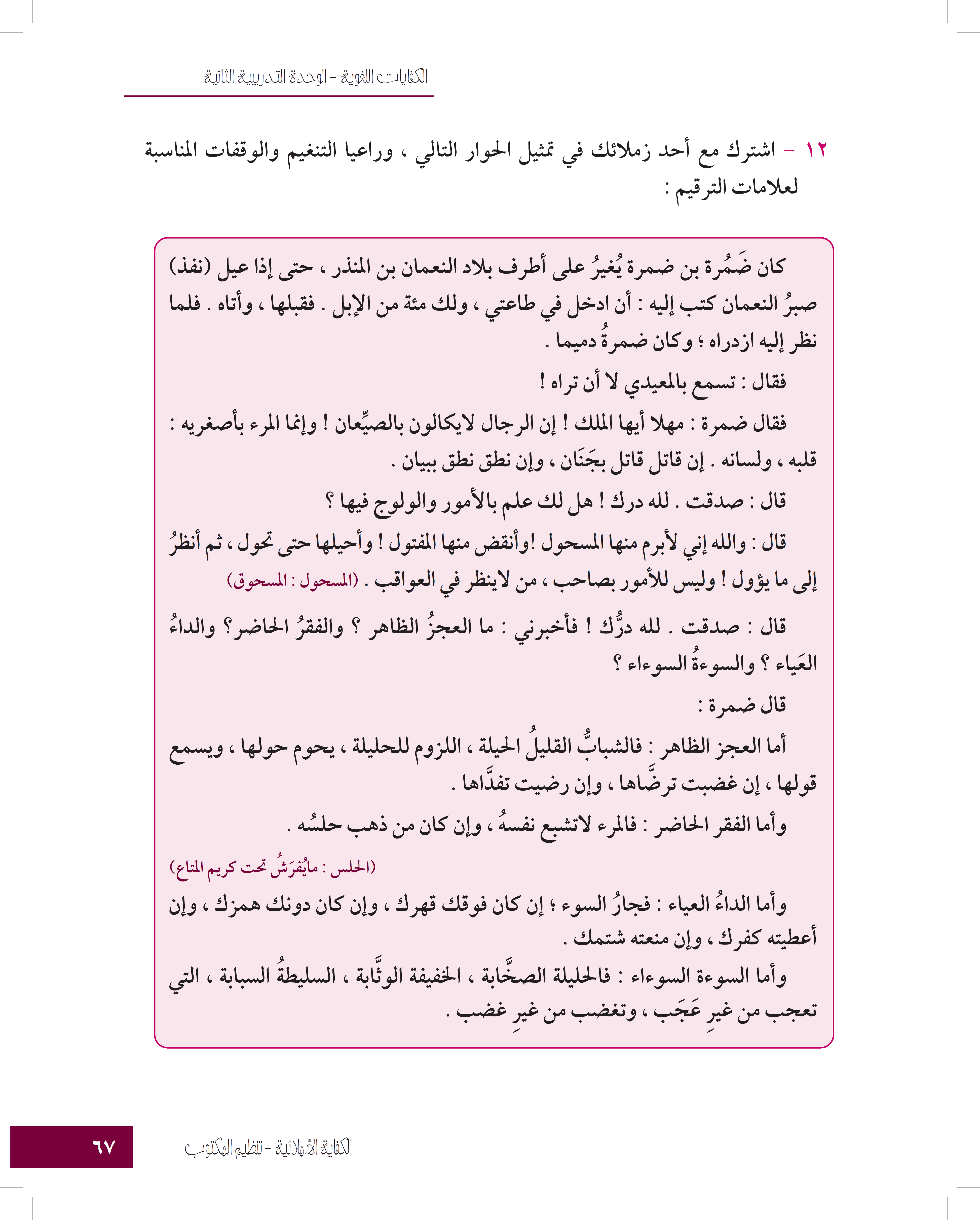 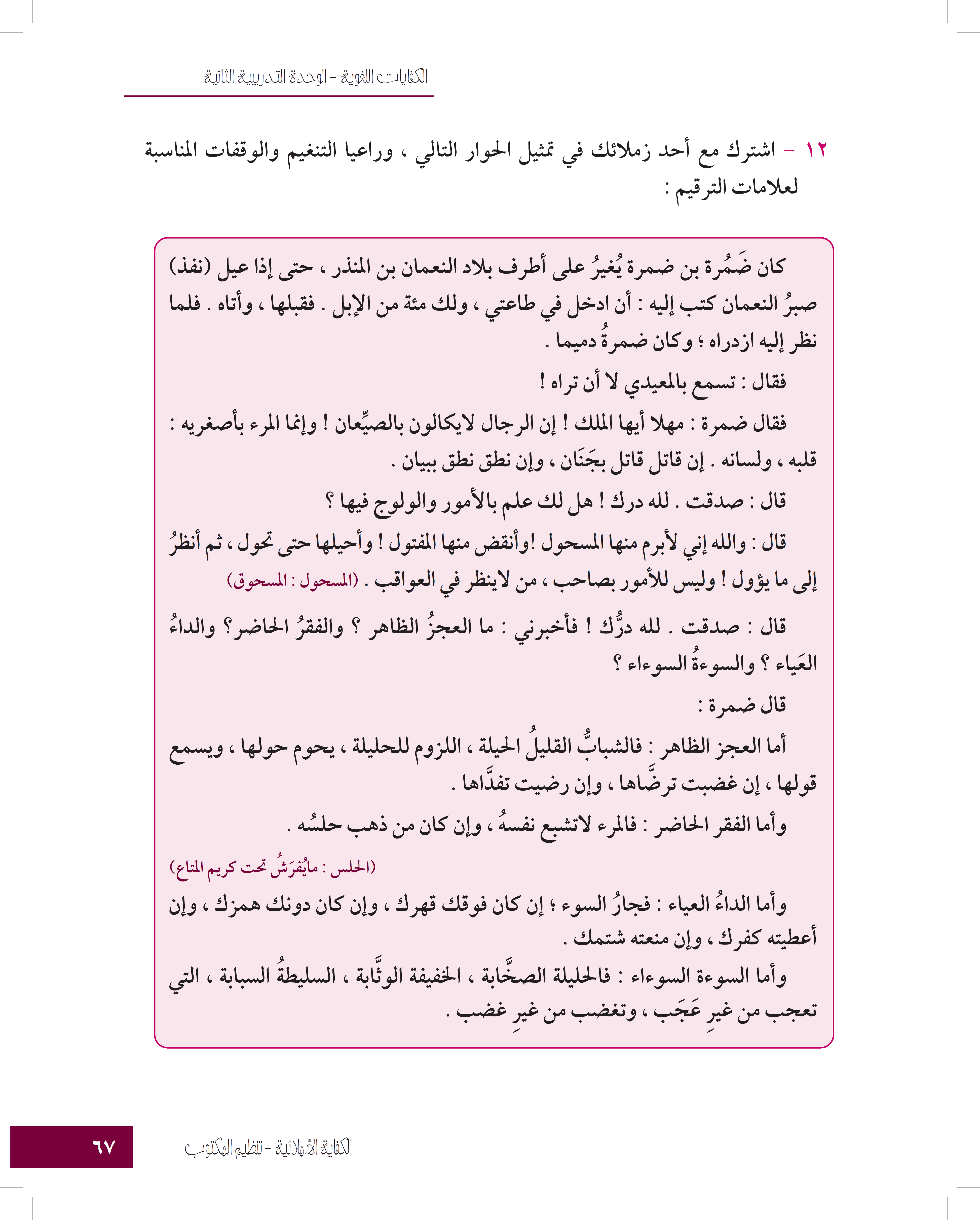 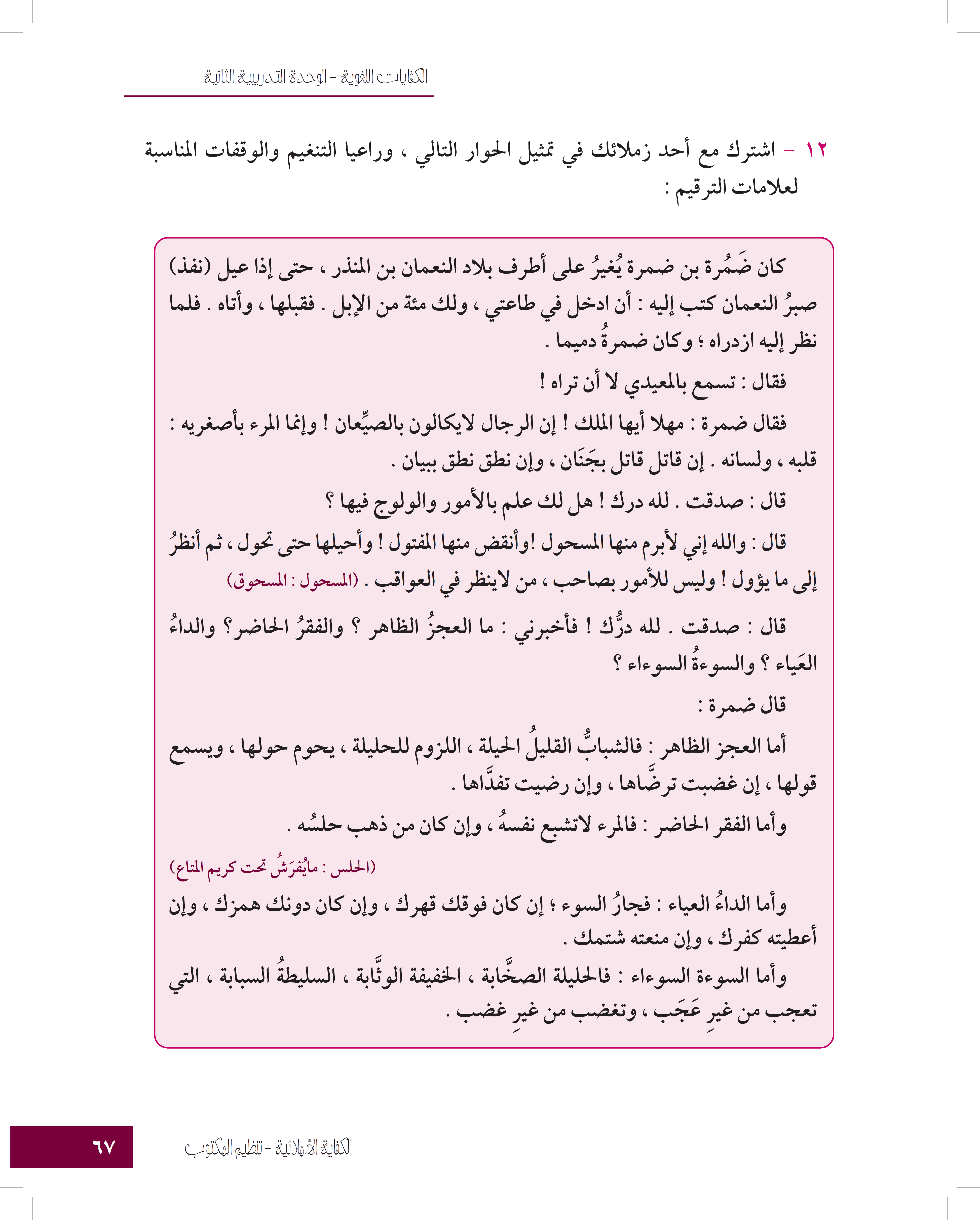 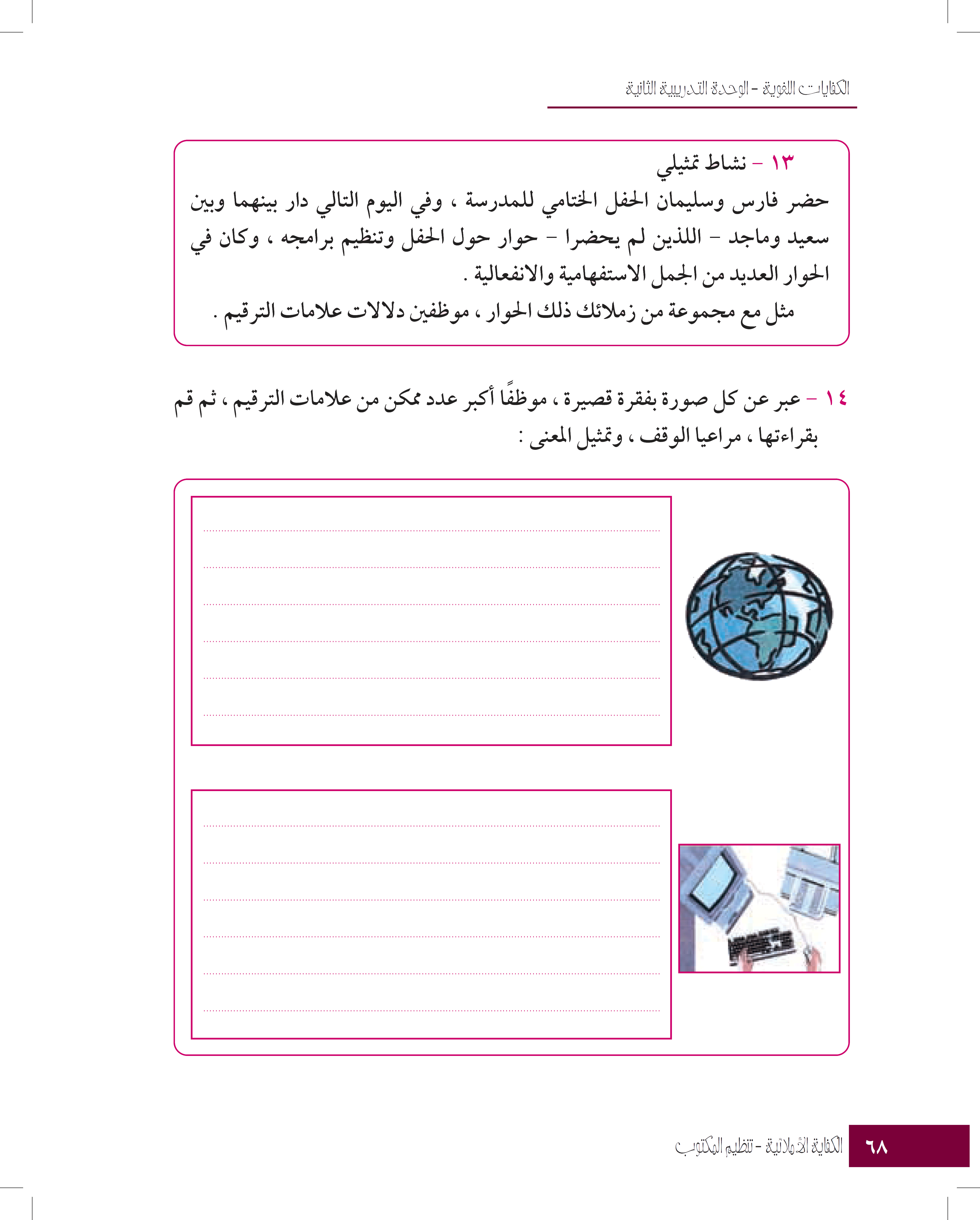 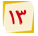 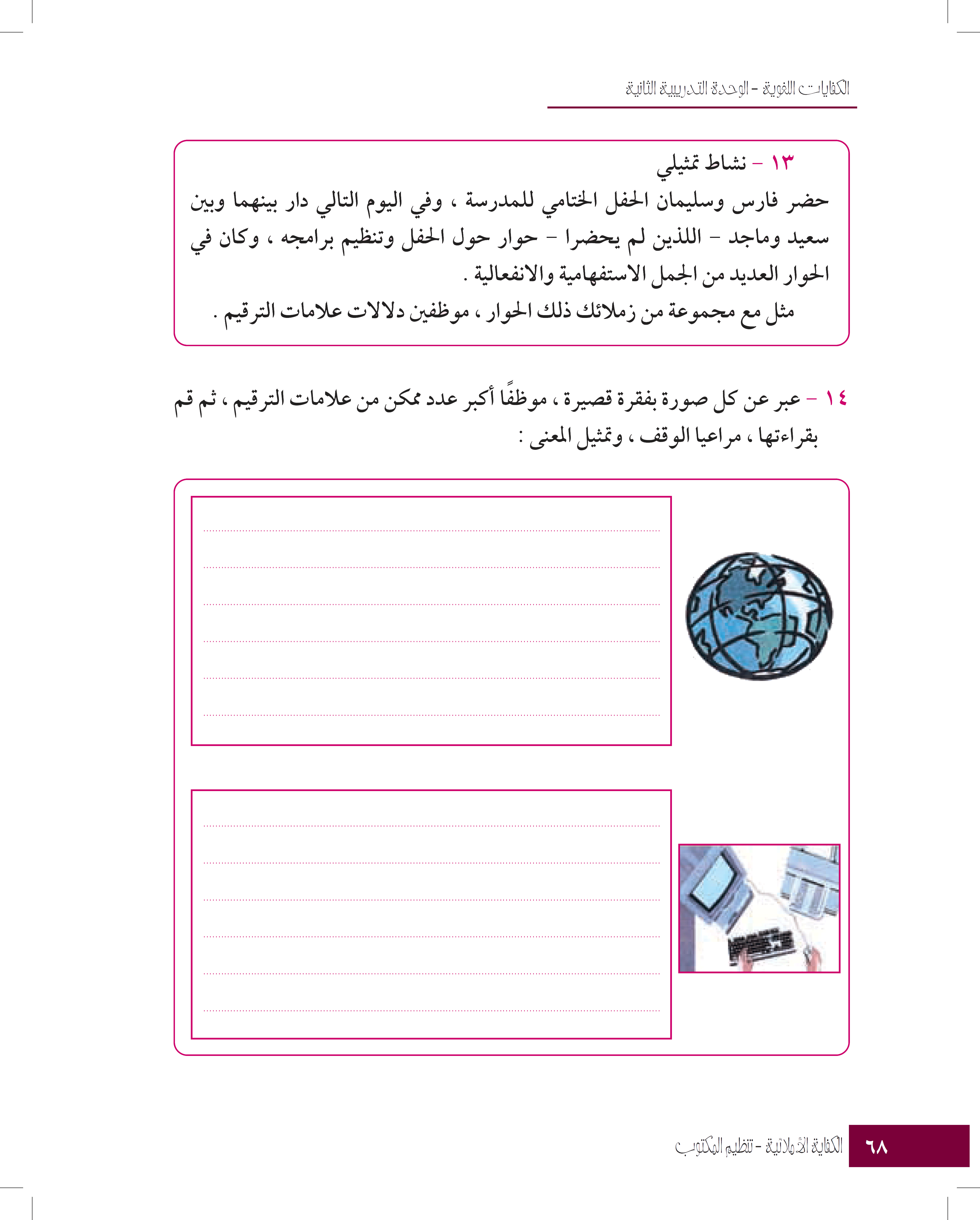 اختبار قبلي
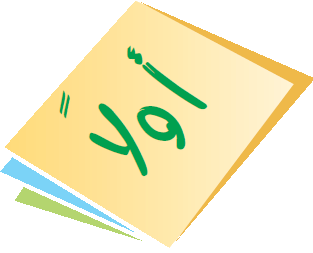 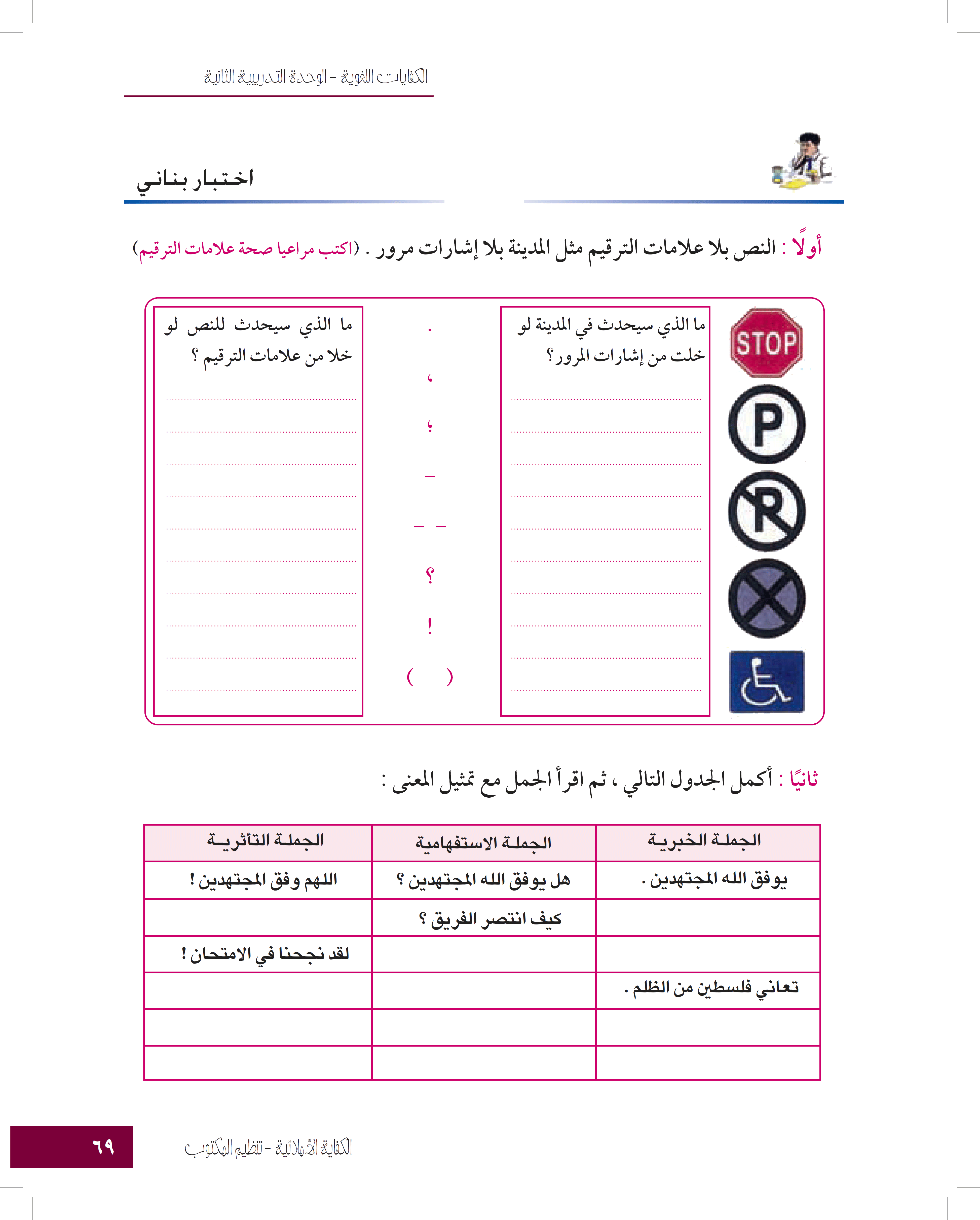 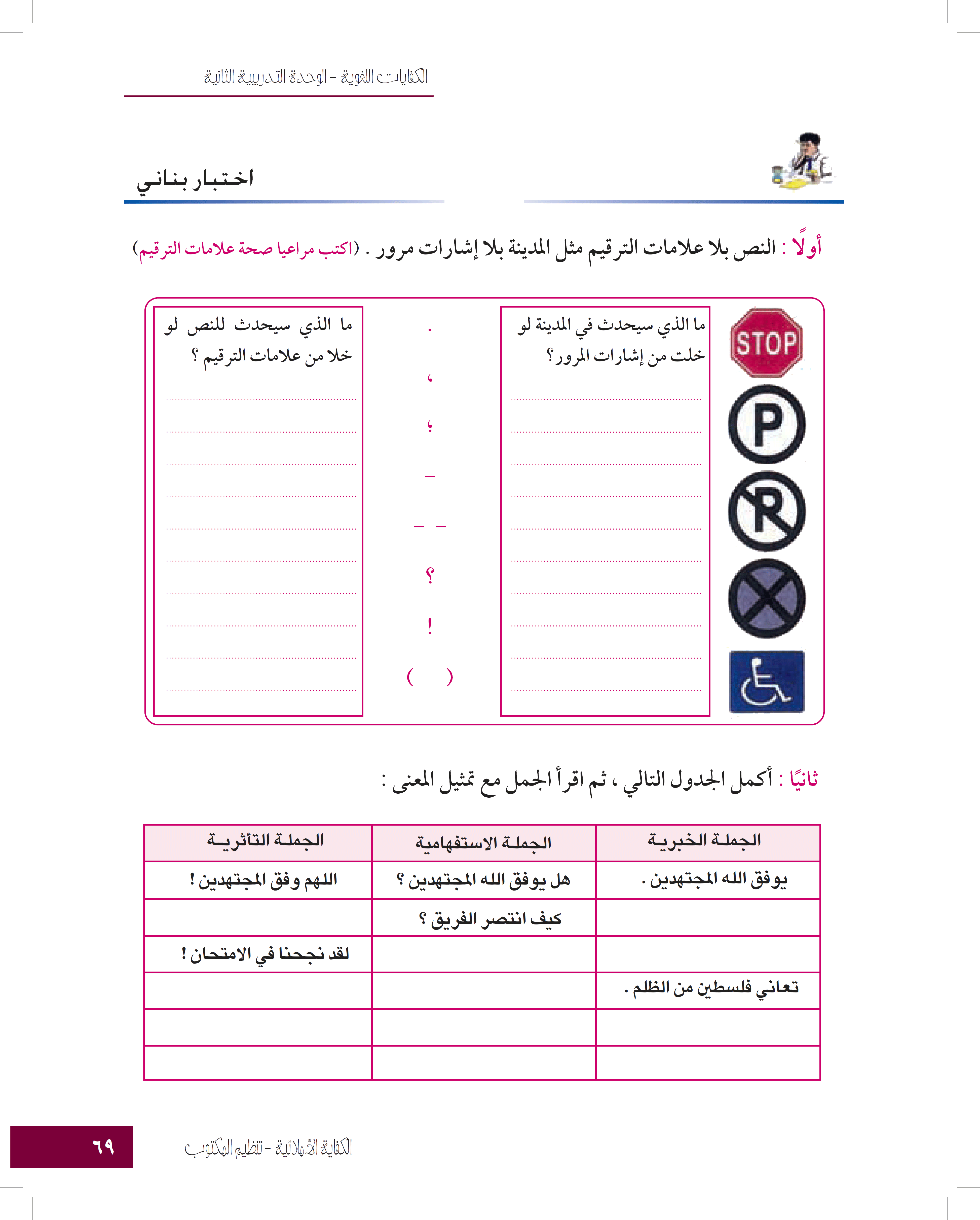 النص الذي يخلو من علامات الترقيم لا يستطيع القارئ – ولا سيما المبتدئ – أن يفهم الكلام، ولا أن يميز بعضه من بعض؛ فربما خلط بين الاستفهام، والتأثير، ووضع على الشرط، وخفى عليه الجواب، .... إلخ 
فهل بوسعنا أن نفهم علامات الترقيم؟
ستحدث فوضى مرورية تؤدي إلى حوادث كثيرة ينتج من ذلك وفيات وأضرار مادية وتعطيل المصالح .
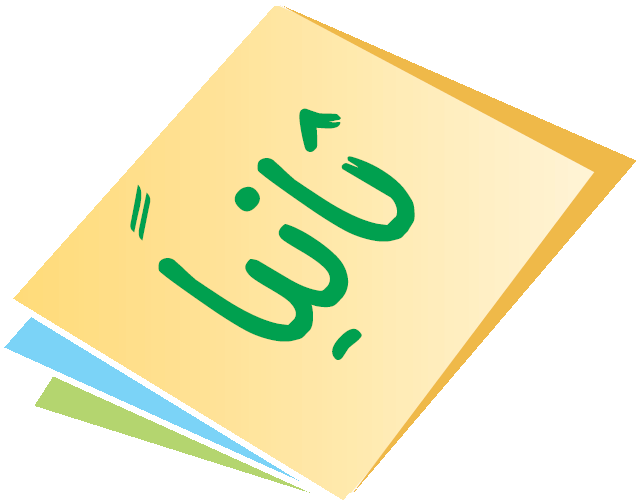 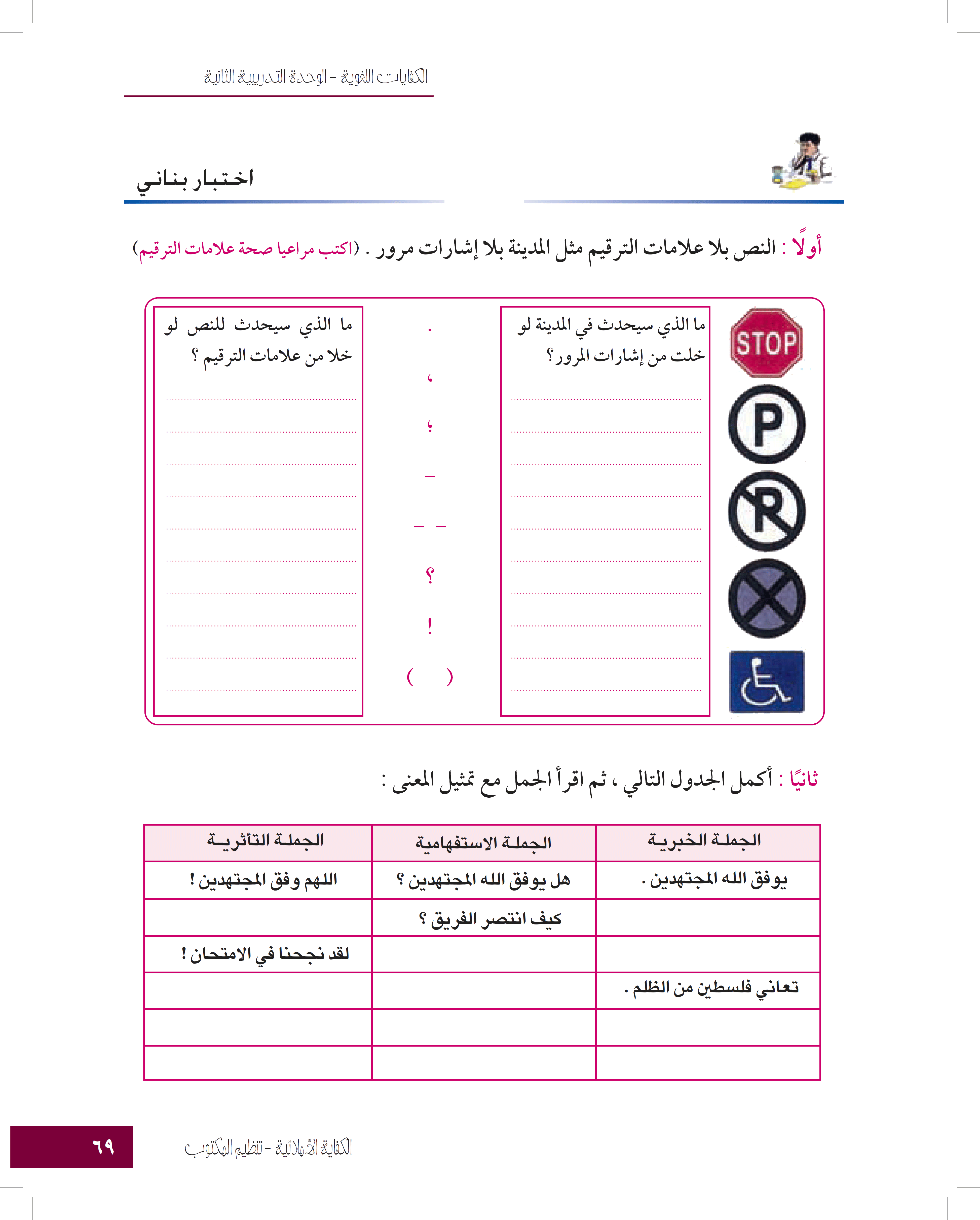 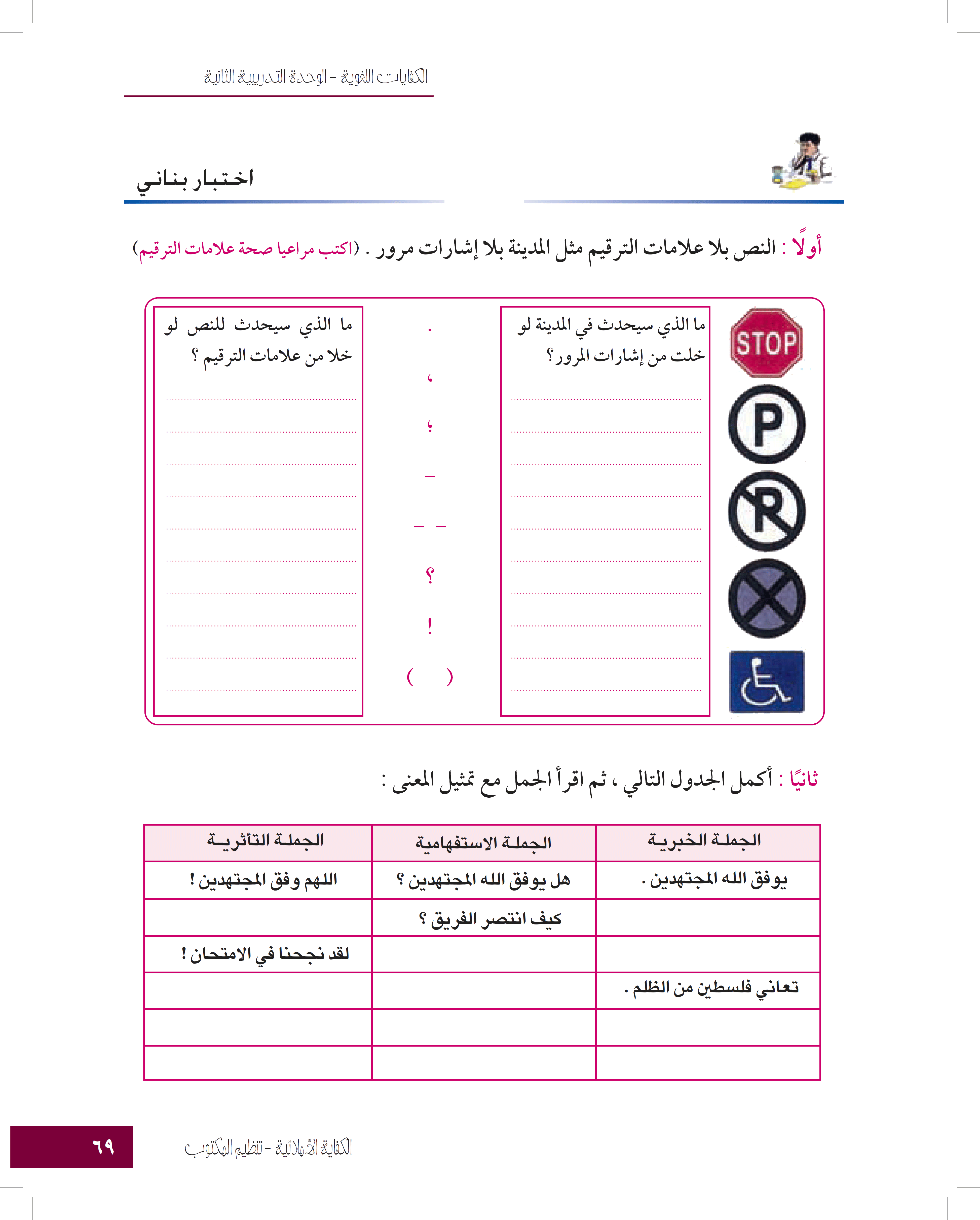 اللهم انصر المظلومين !
يحب الله المتقين
ما اسمك يا فتى ؟
إن تنصروا الله ينصركم
لقد ربحنا المباراة !
من تكون أيها التلميذ ؟!
لله در خالد بين الوليد !
أين تسكن يا صديقي ؟
تم بناء المدن الجديدة
ما أجمل السماء في الربيع !
متى ستزورني في البيت ؟
وقفت السيارة وسط الطريق
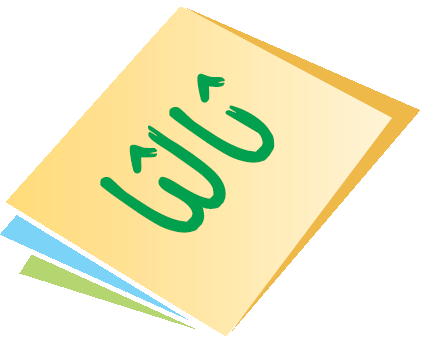 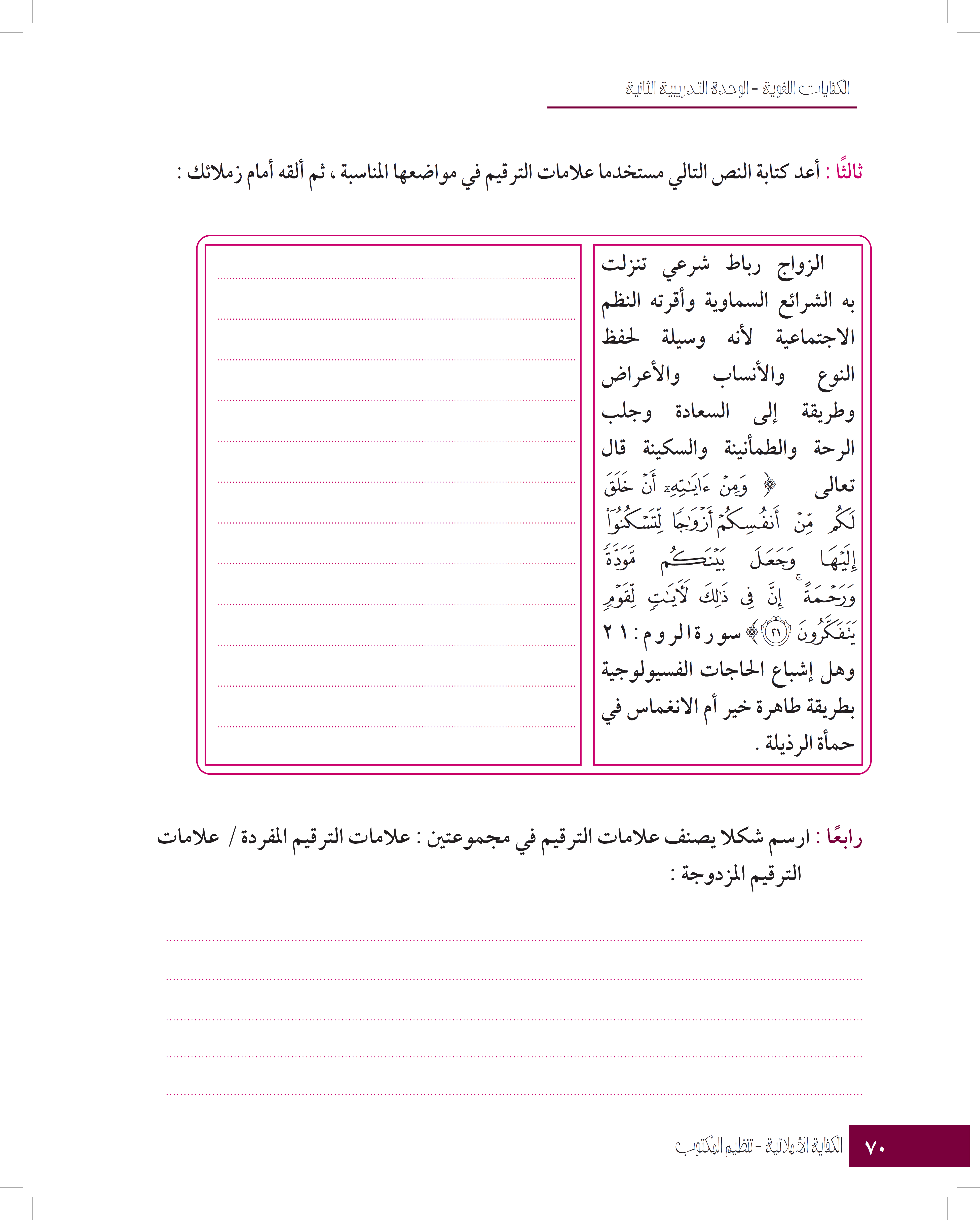 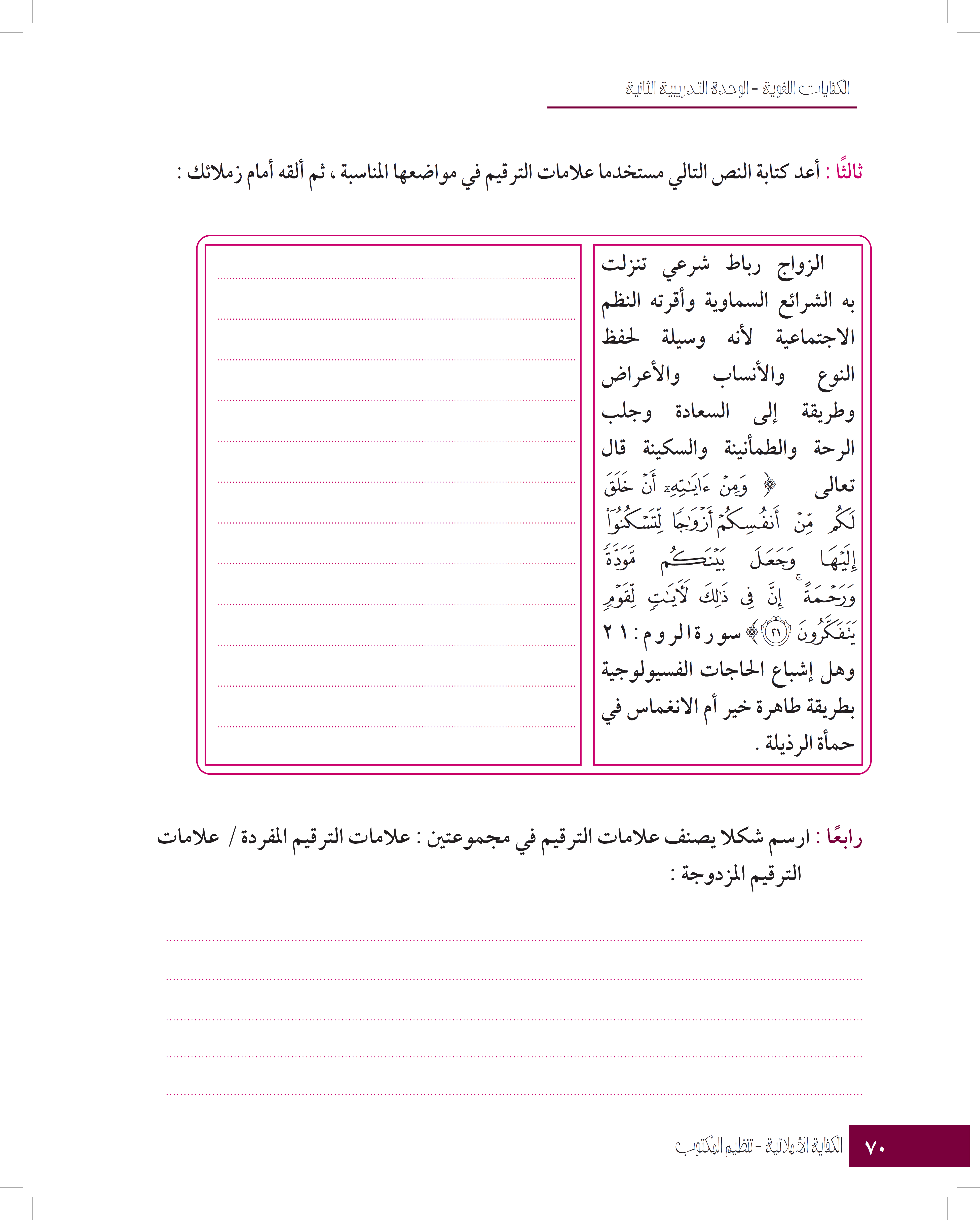 الزواج رباط شرعي تنزلت به الشرائع السماوية، وأقرته النظم الاجتماعية؛ لأنه وسيلة لحفظ النوع، والأنساب، والأغراض، وطريقة إلى السعادة، وجلب الراحة والطمأنينة والسكينة. قال تعالى: {وَمِنْ آيَاتِهِ أَنْ خَلَقَ لَكُم مِّنْ أَنفُسِكُمْ أَزْوَاجاً لِّتَسْكُنُوا إِلَيْهَا وَجَعَلَ بَيْنَكُم مَّوَدَّةً وَرَحْمَةً إِنَّ فِي ذَلِكَ لَآيَاتٍ لِّقَوْمٍ يَتَفَكَّرُونَ} سورة الروم: 21 وهل إشباع الحاجات الفسيولوجية بطريقة طاهرة خير أم الانغماس في حمأة الرزيلة ؟
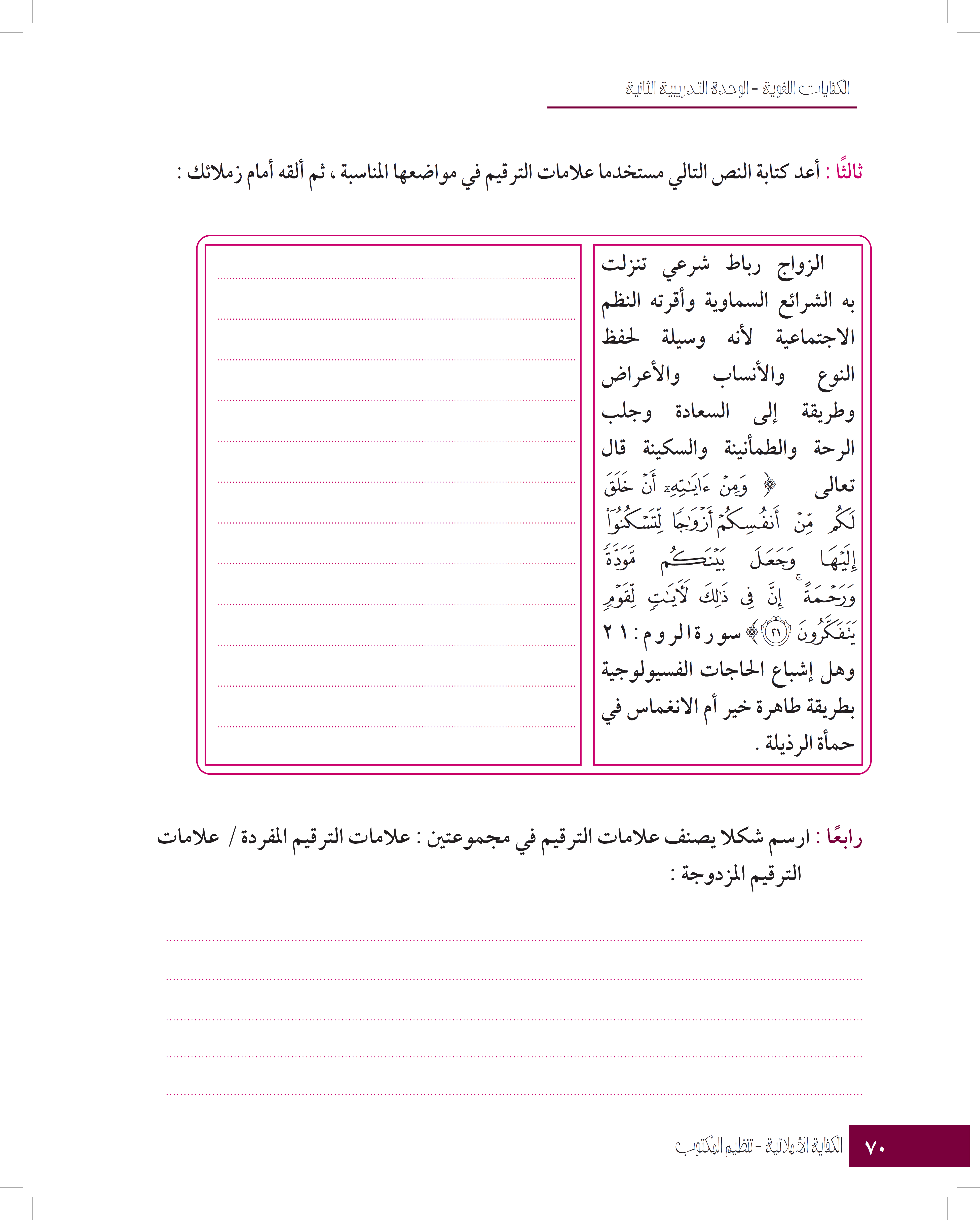 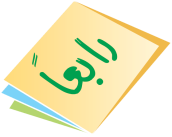 مادة تعليمية مبرمجة
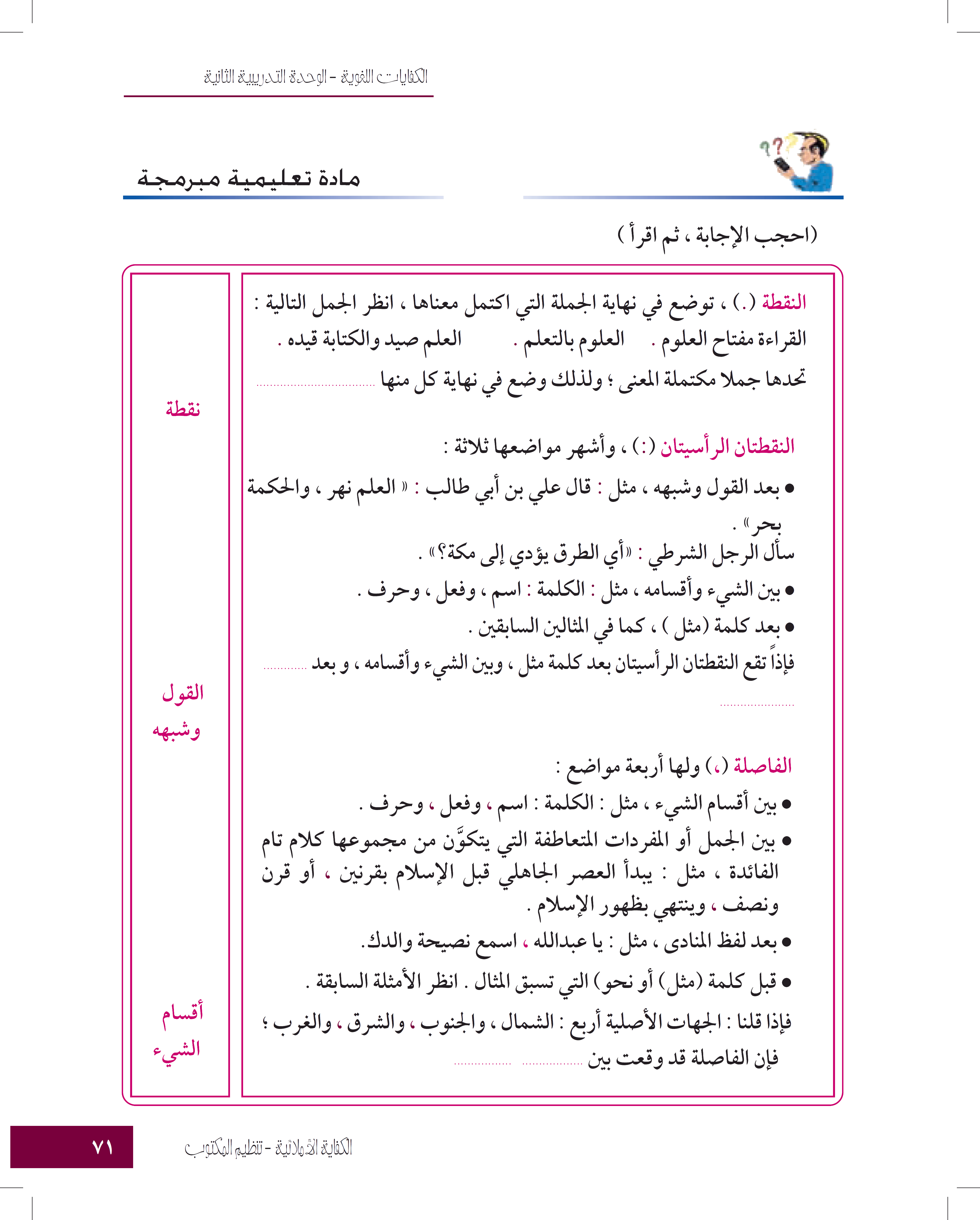 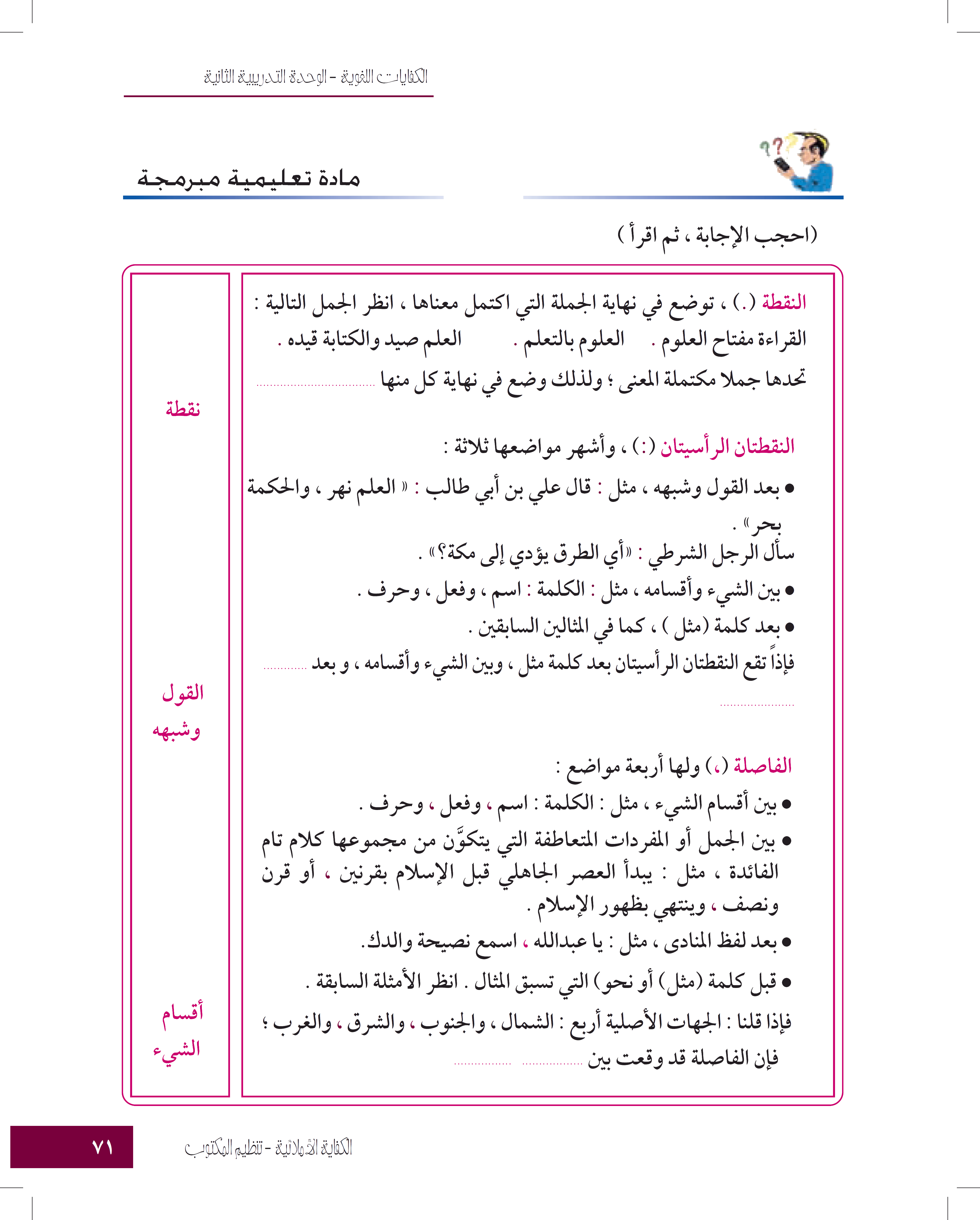 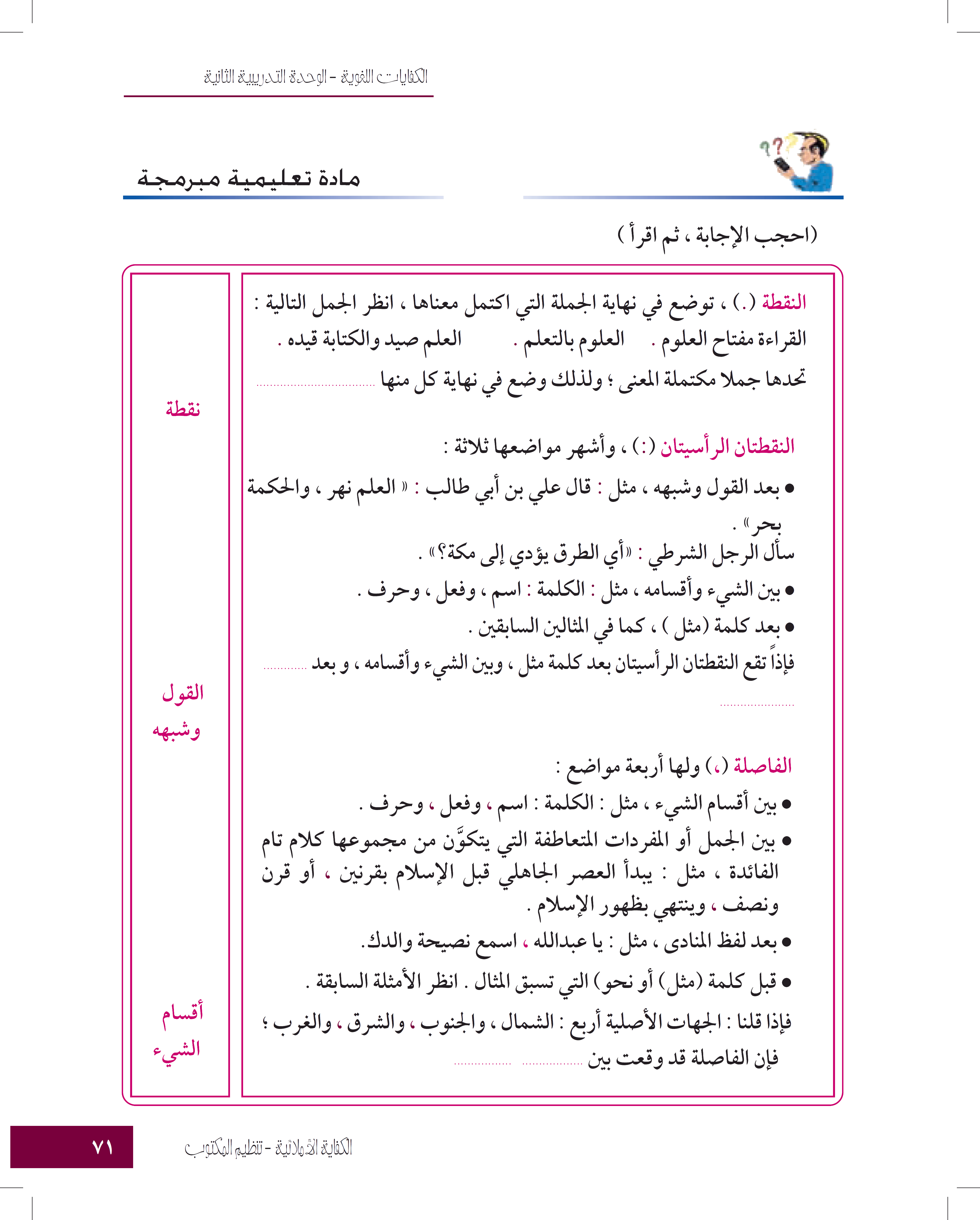 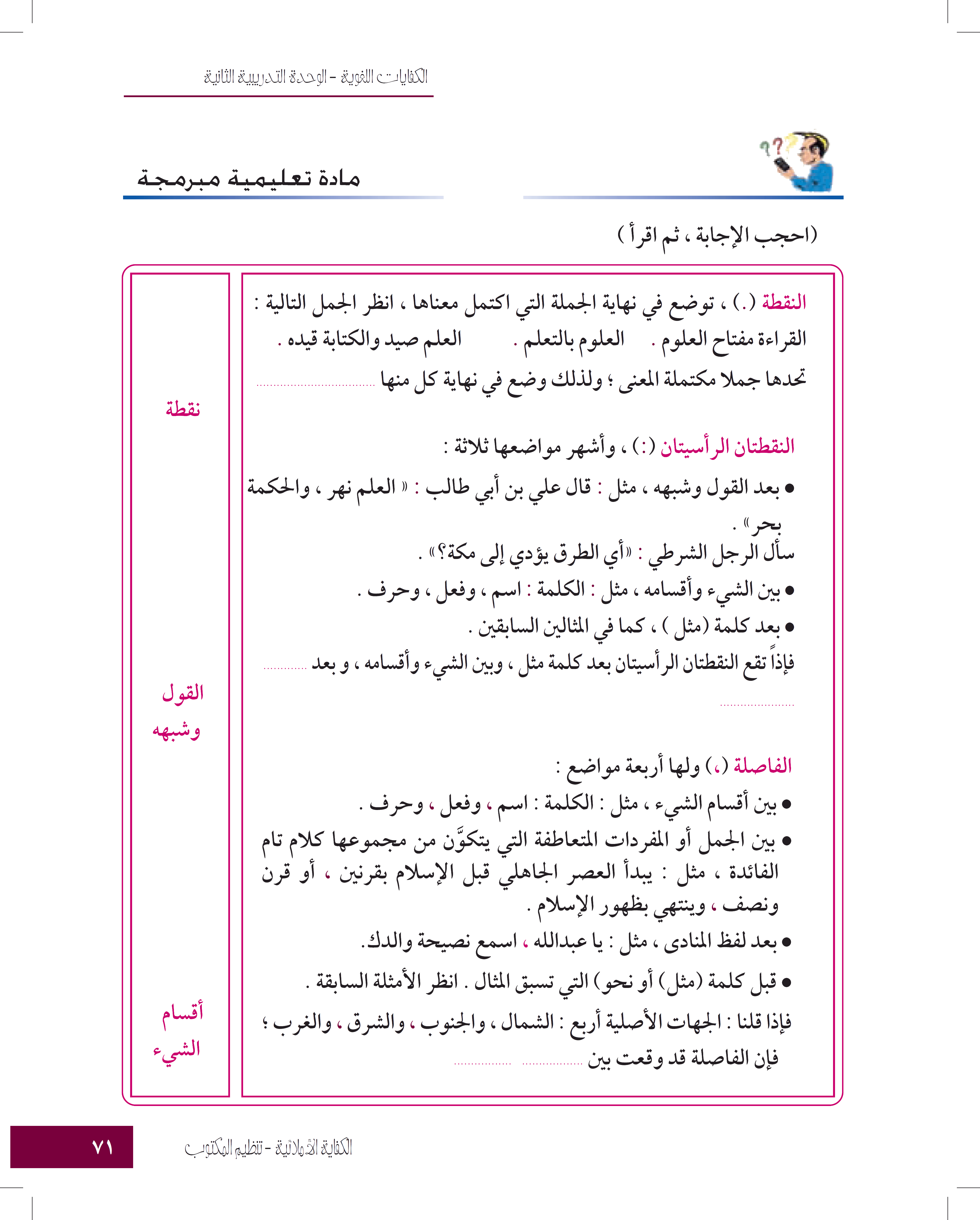 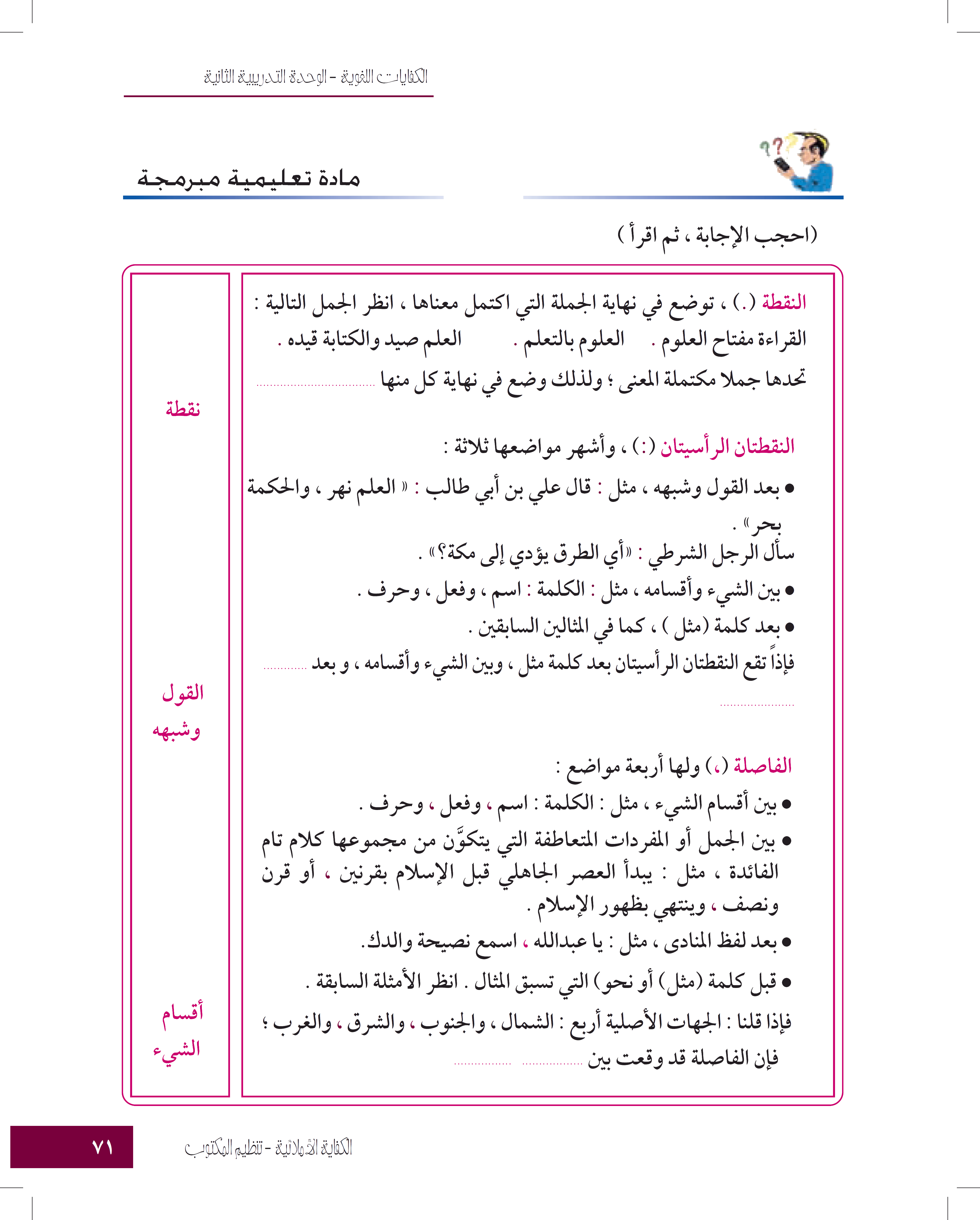 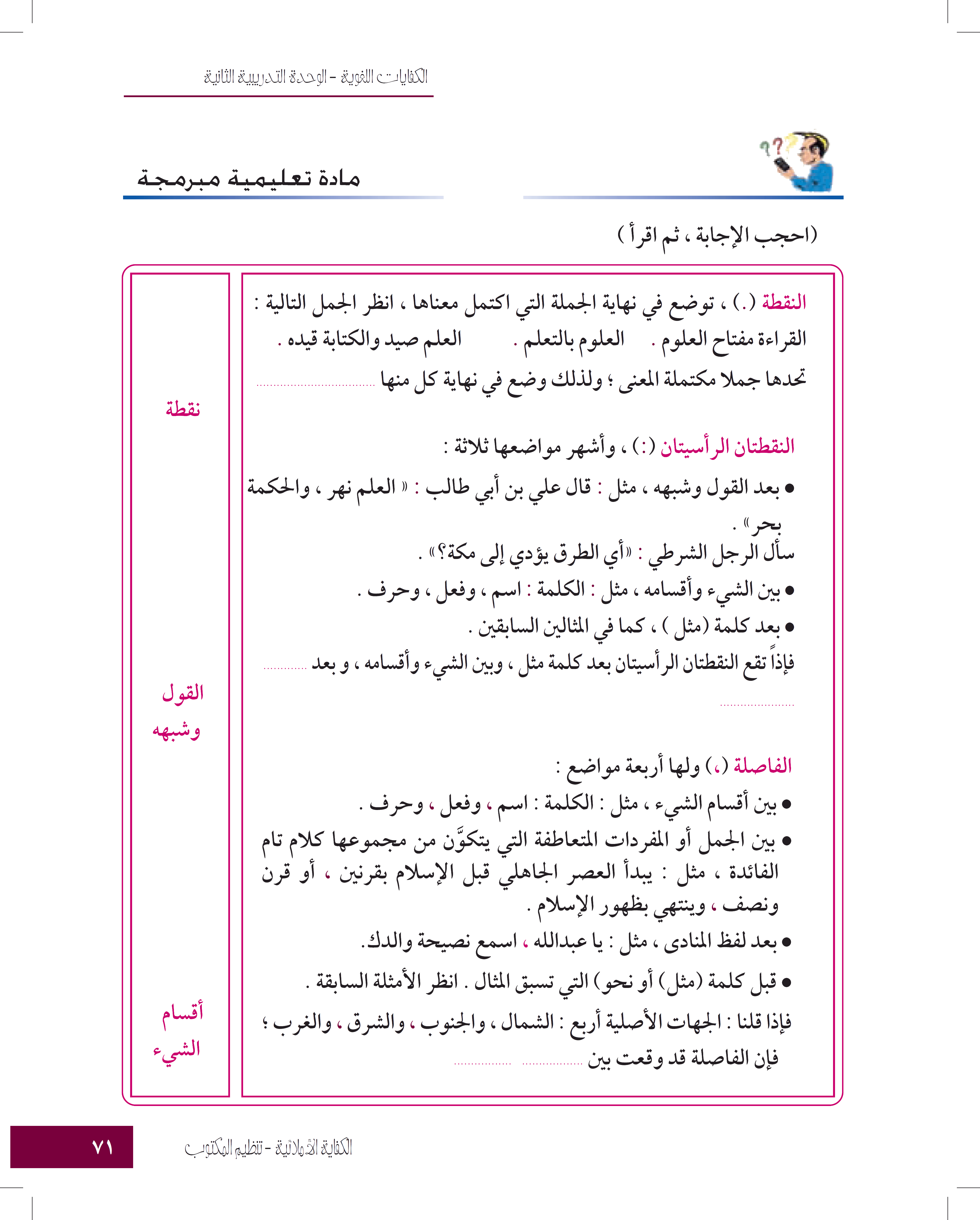 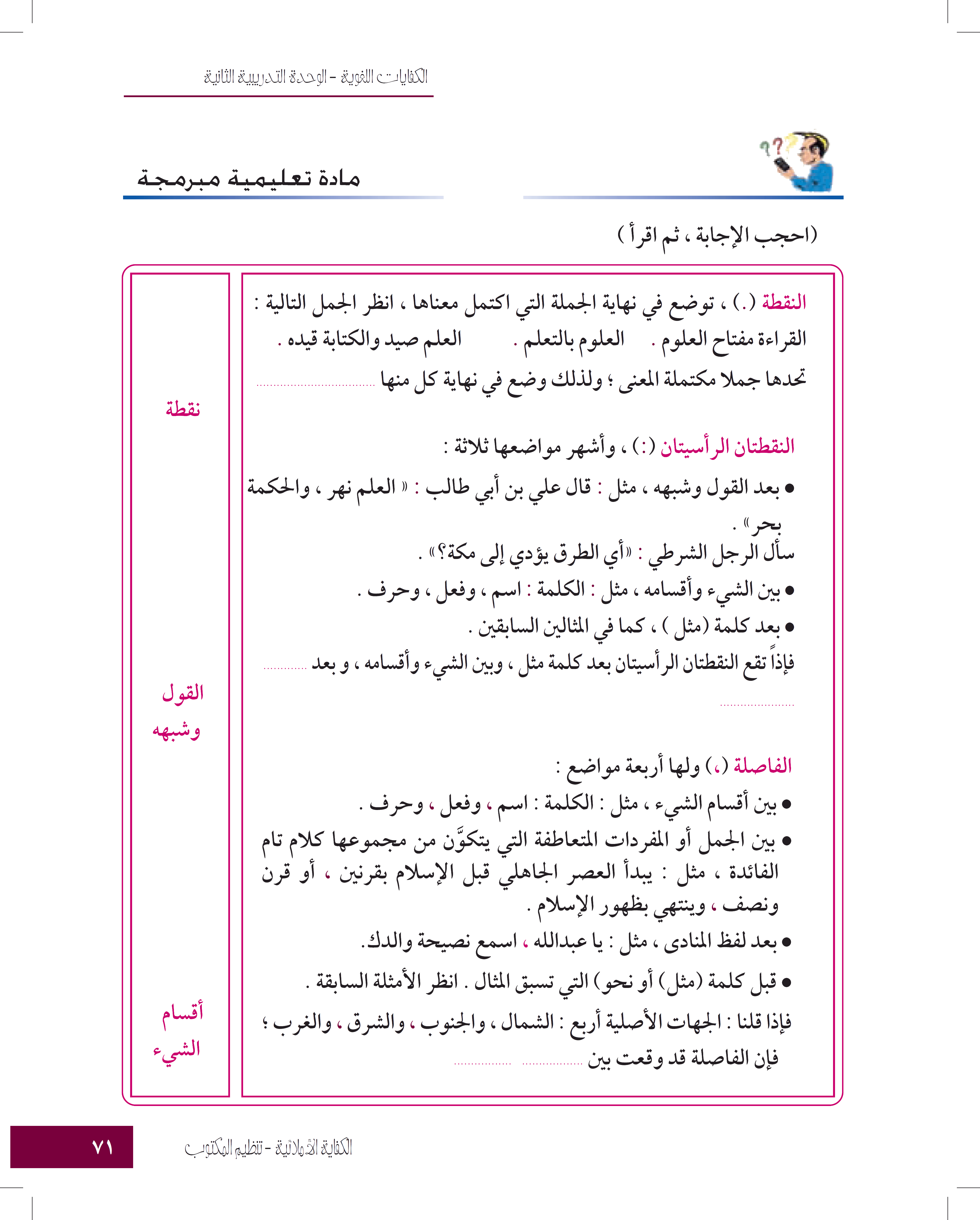 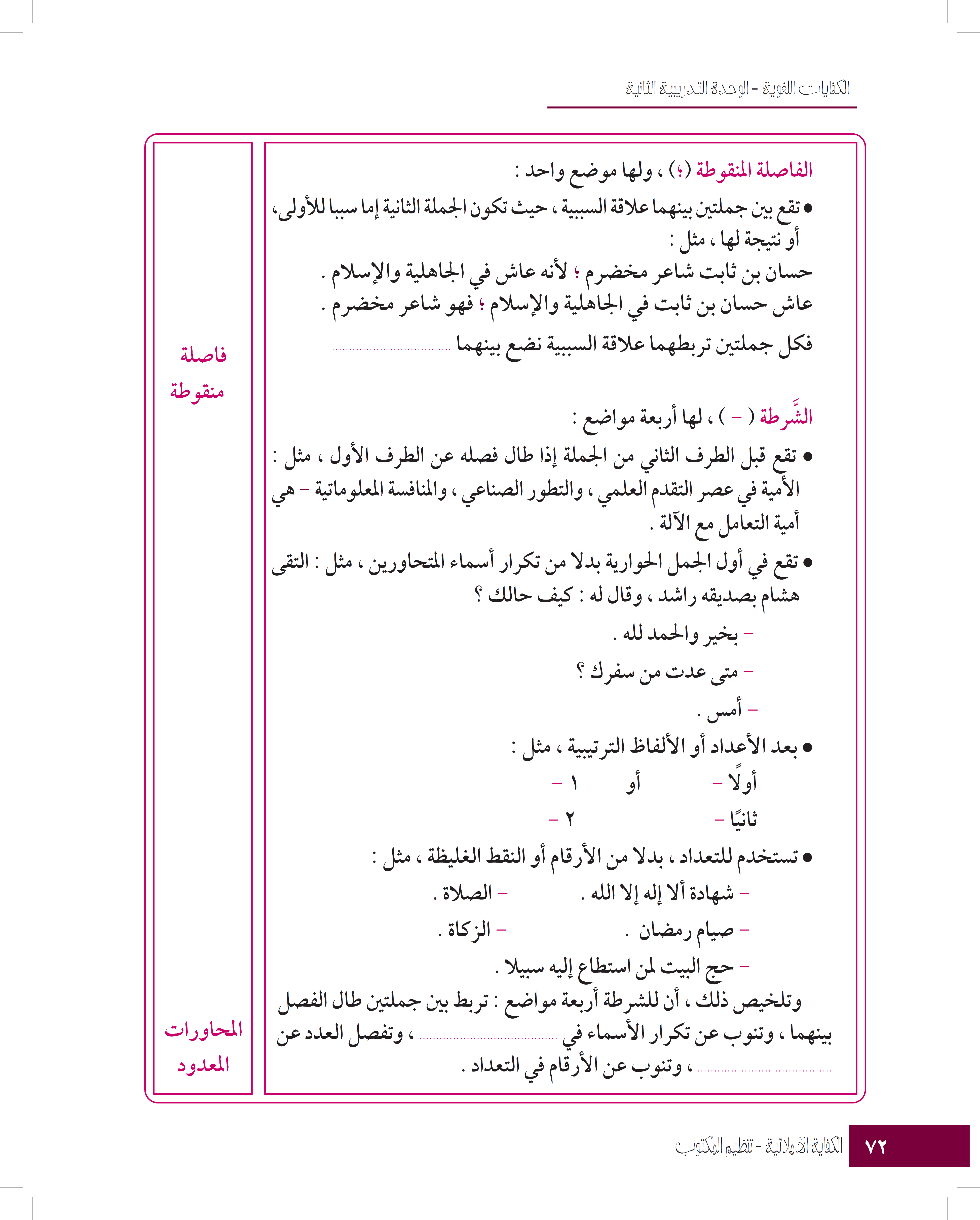 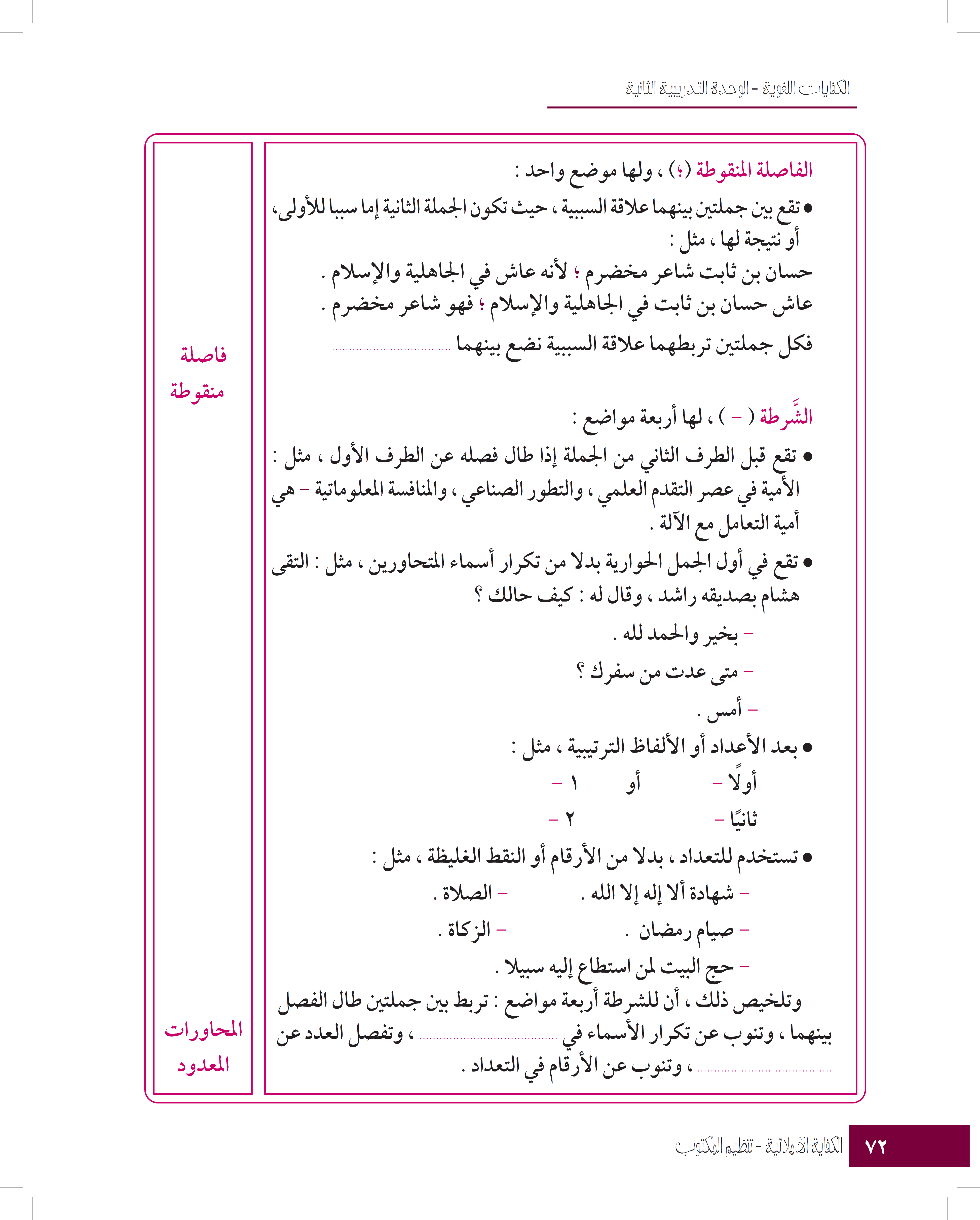 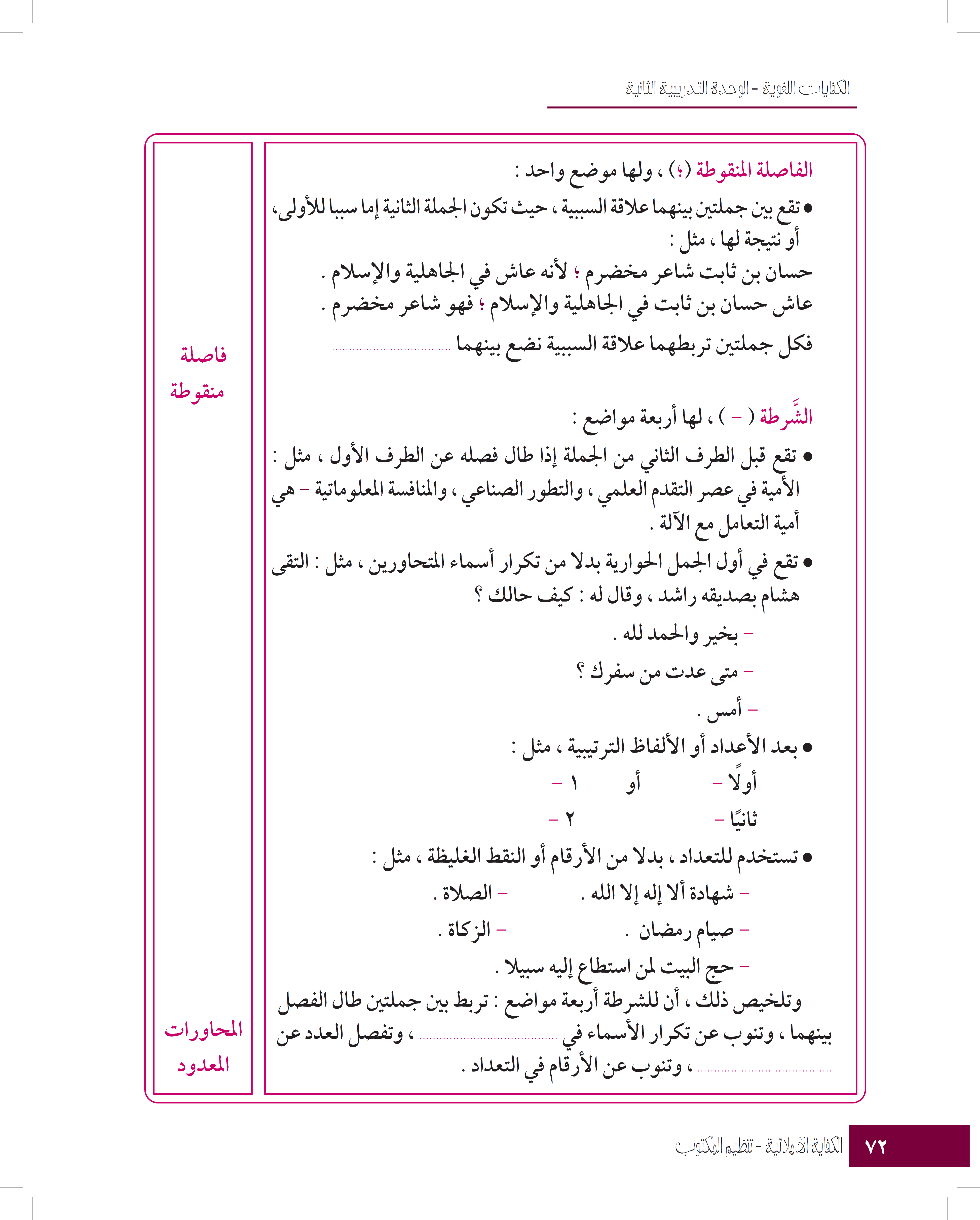 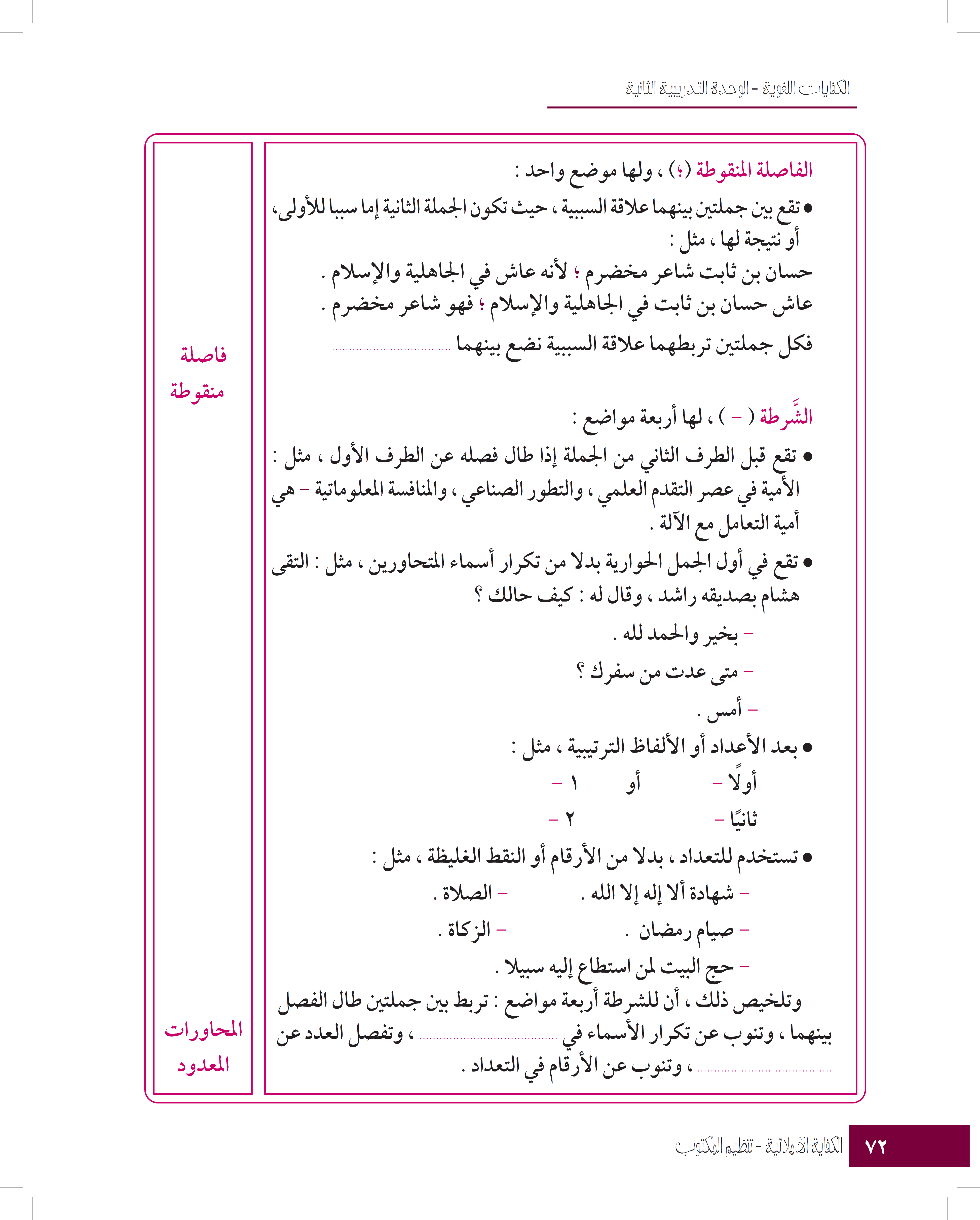 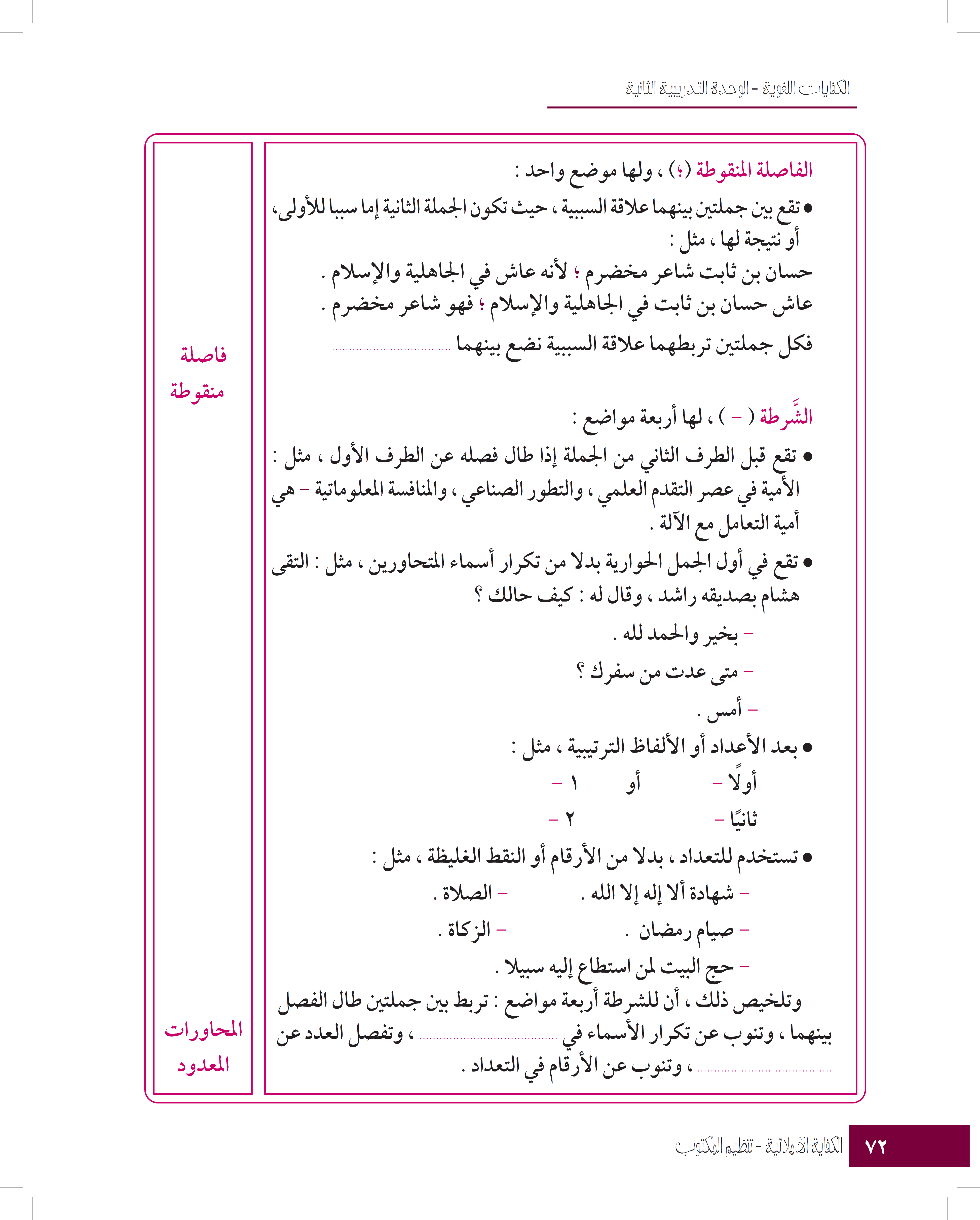 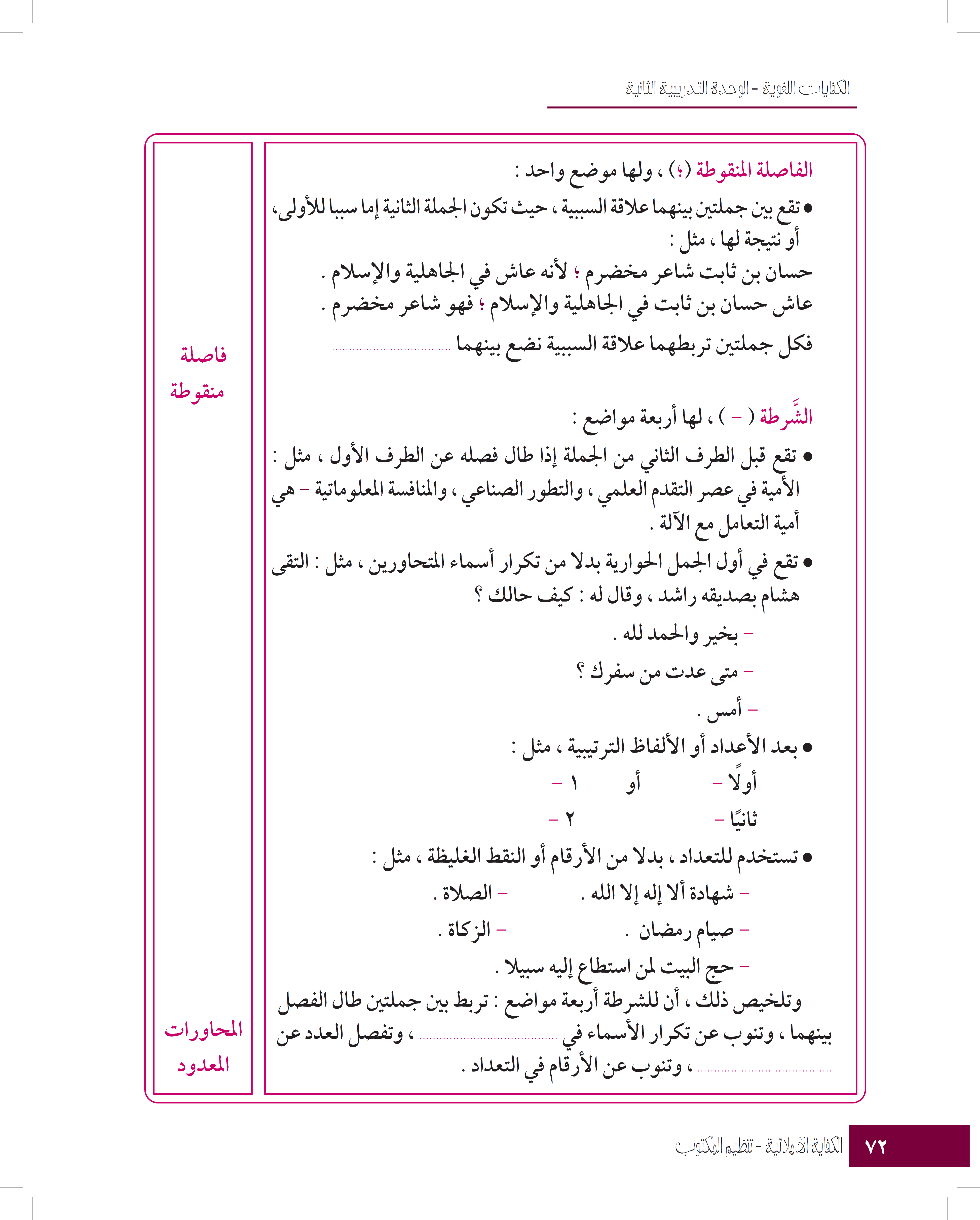 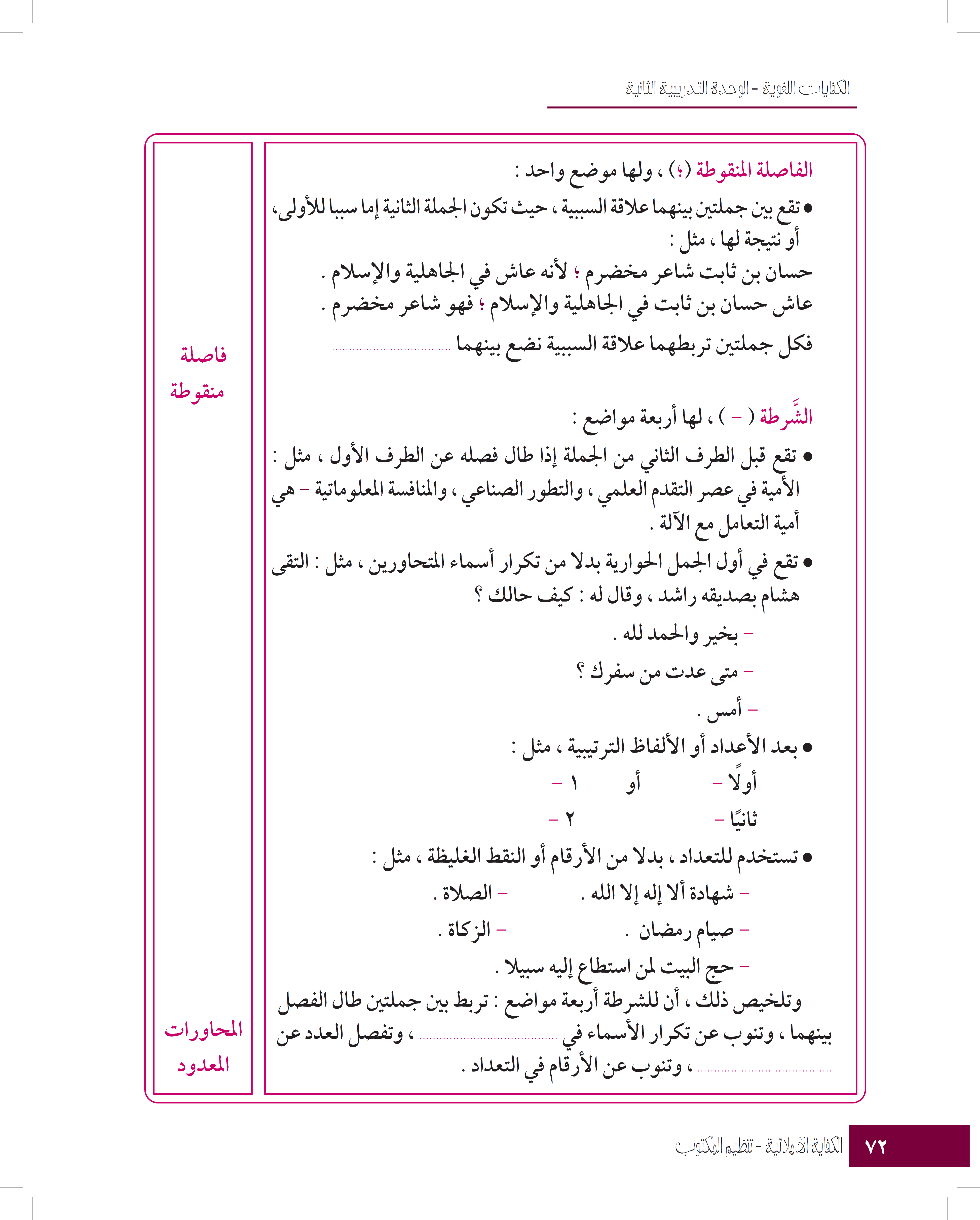 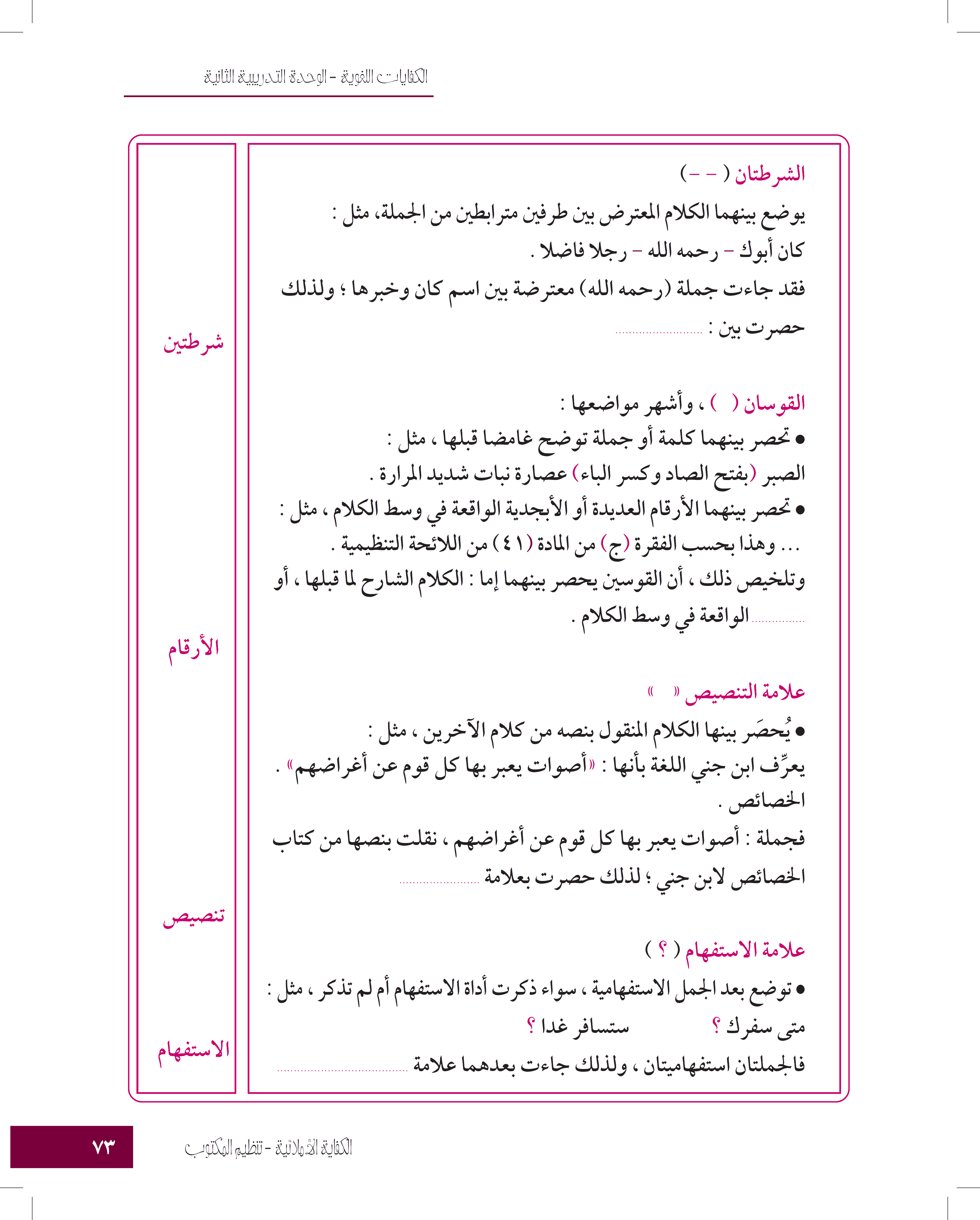 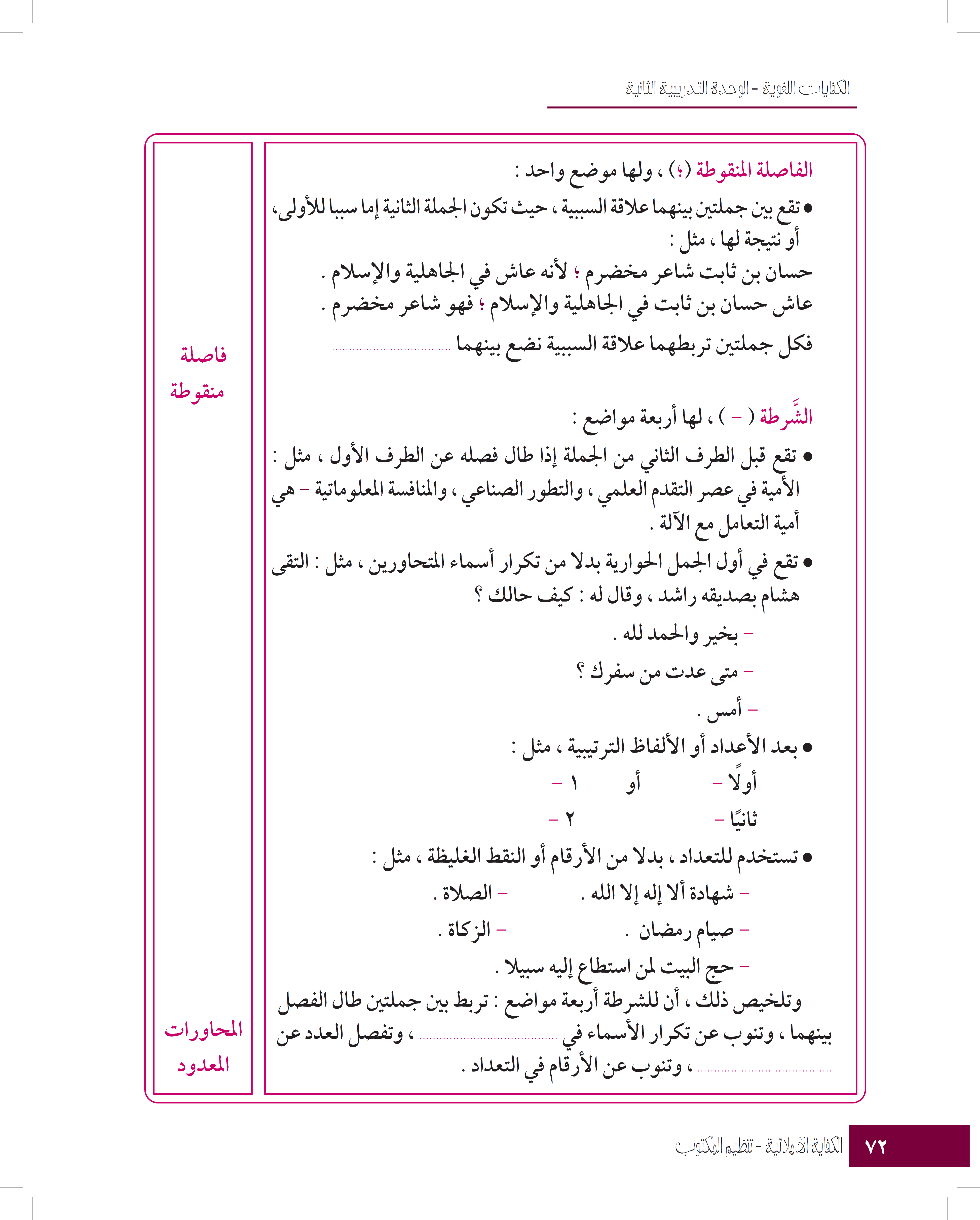 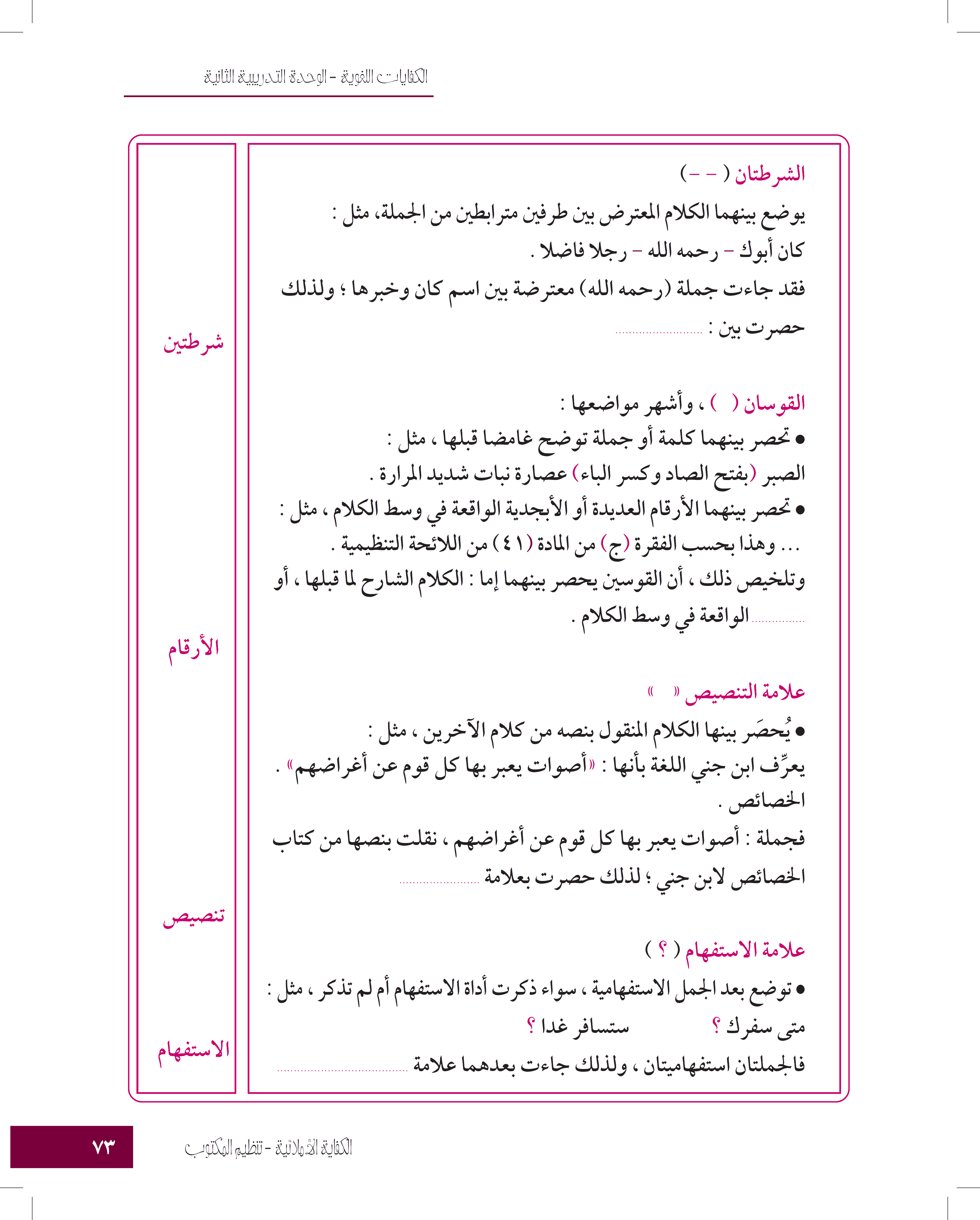 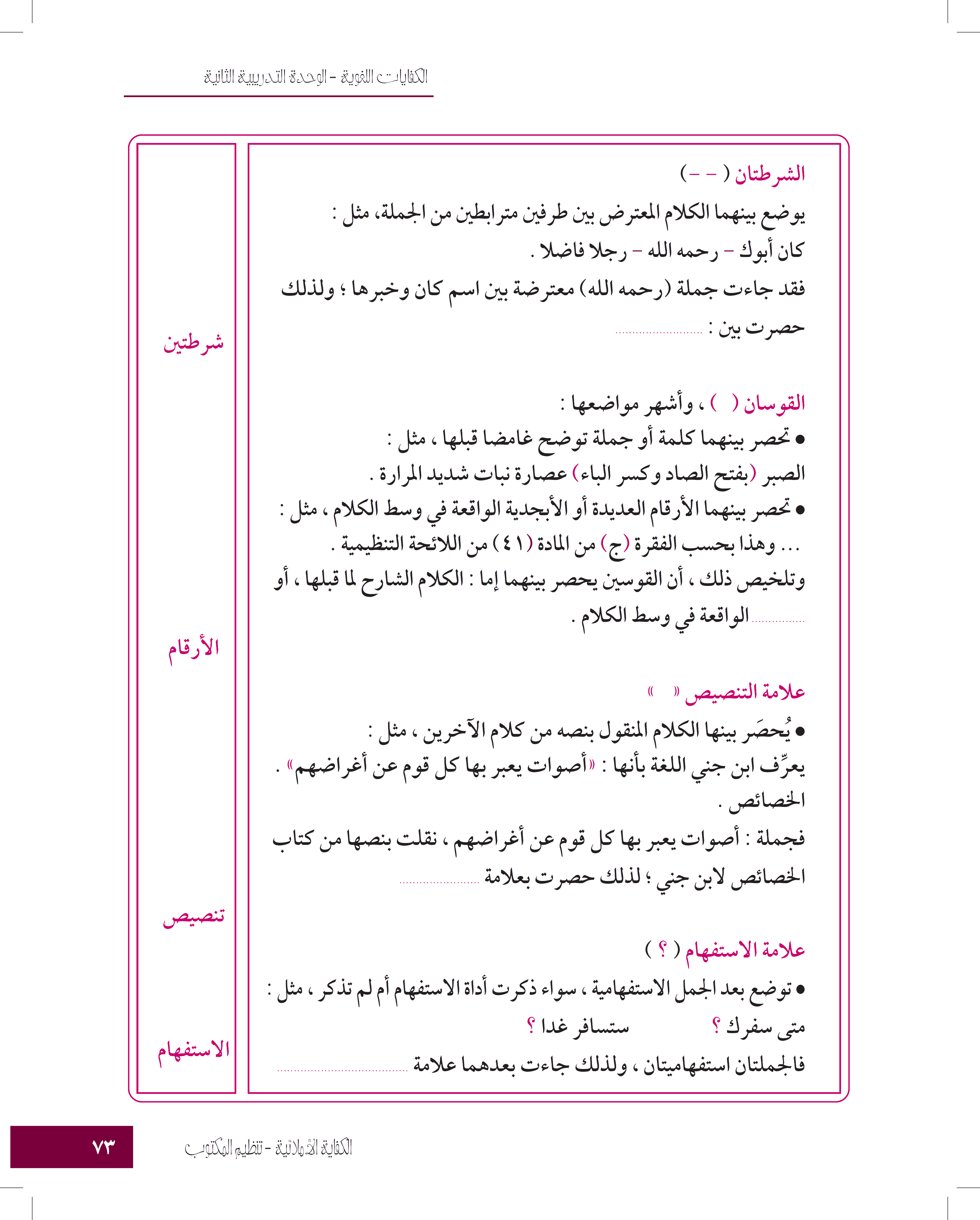 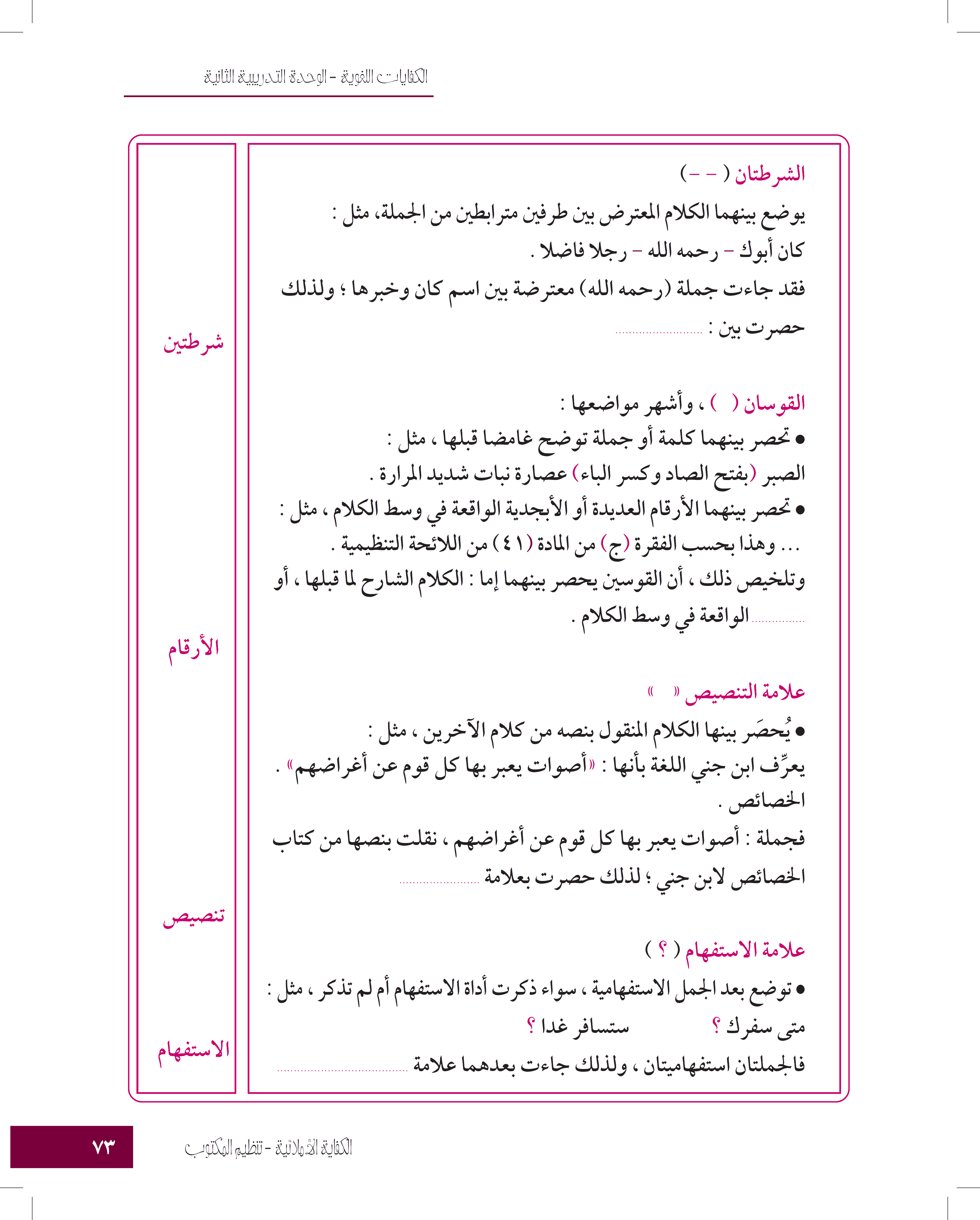 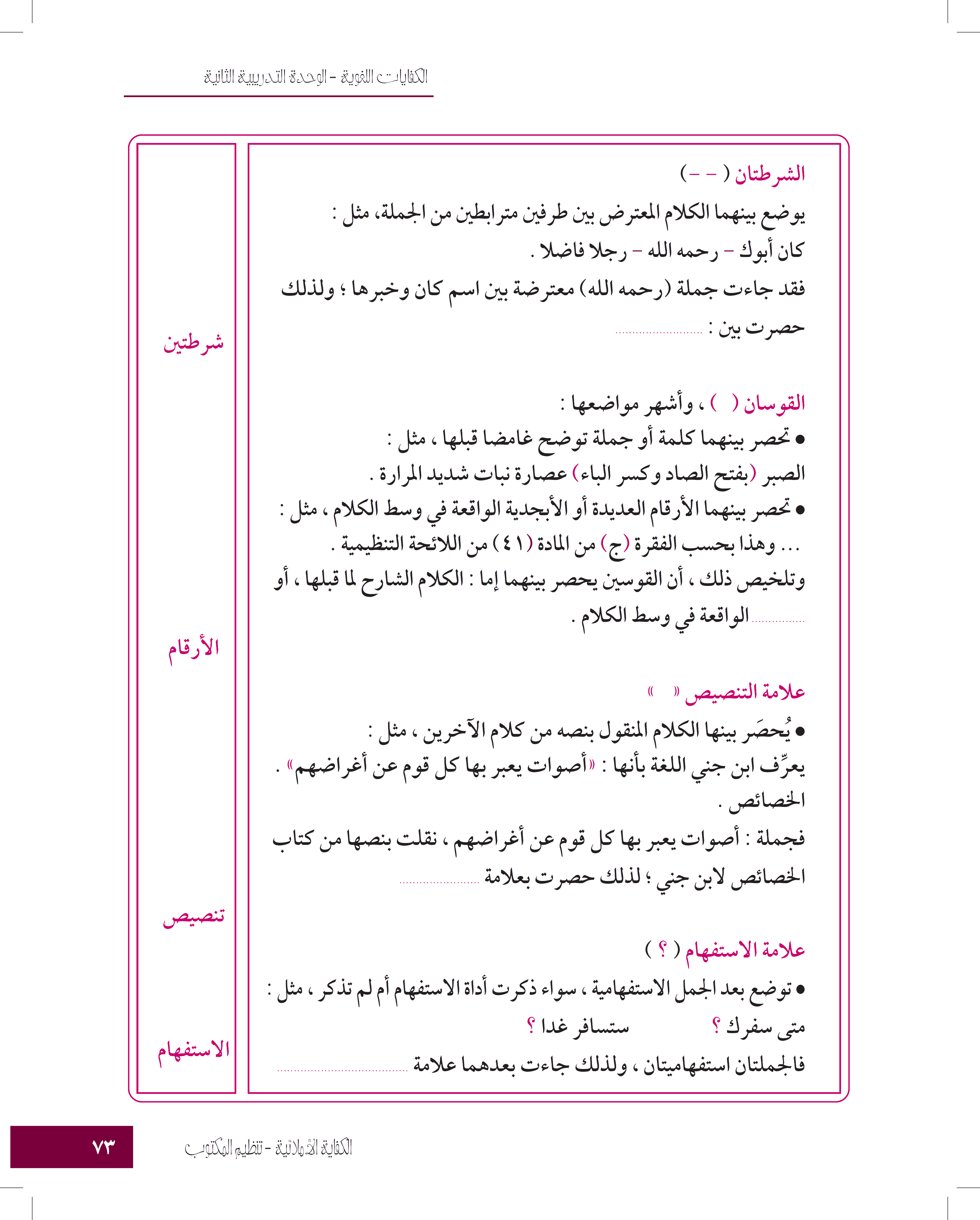 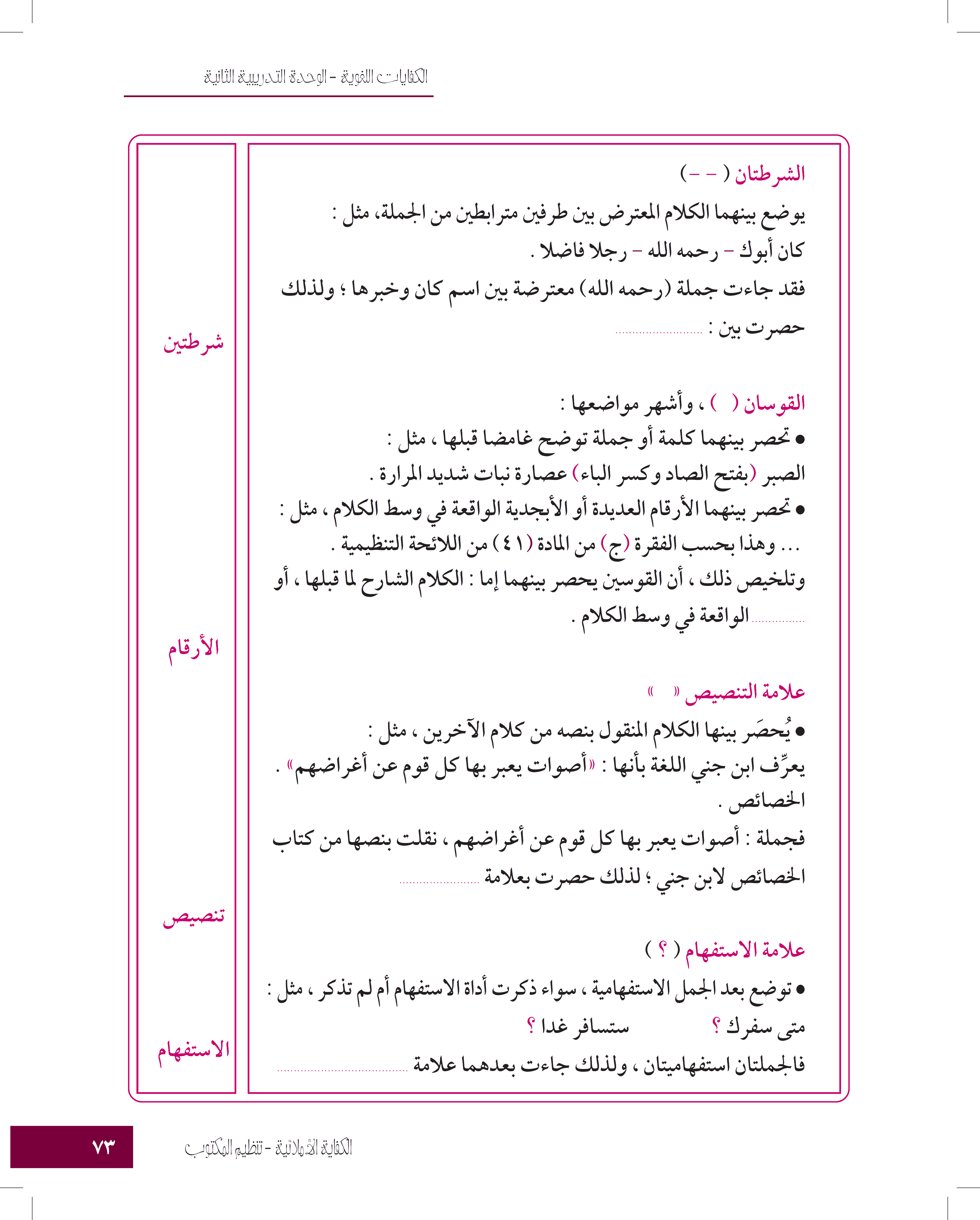 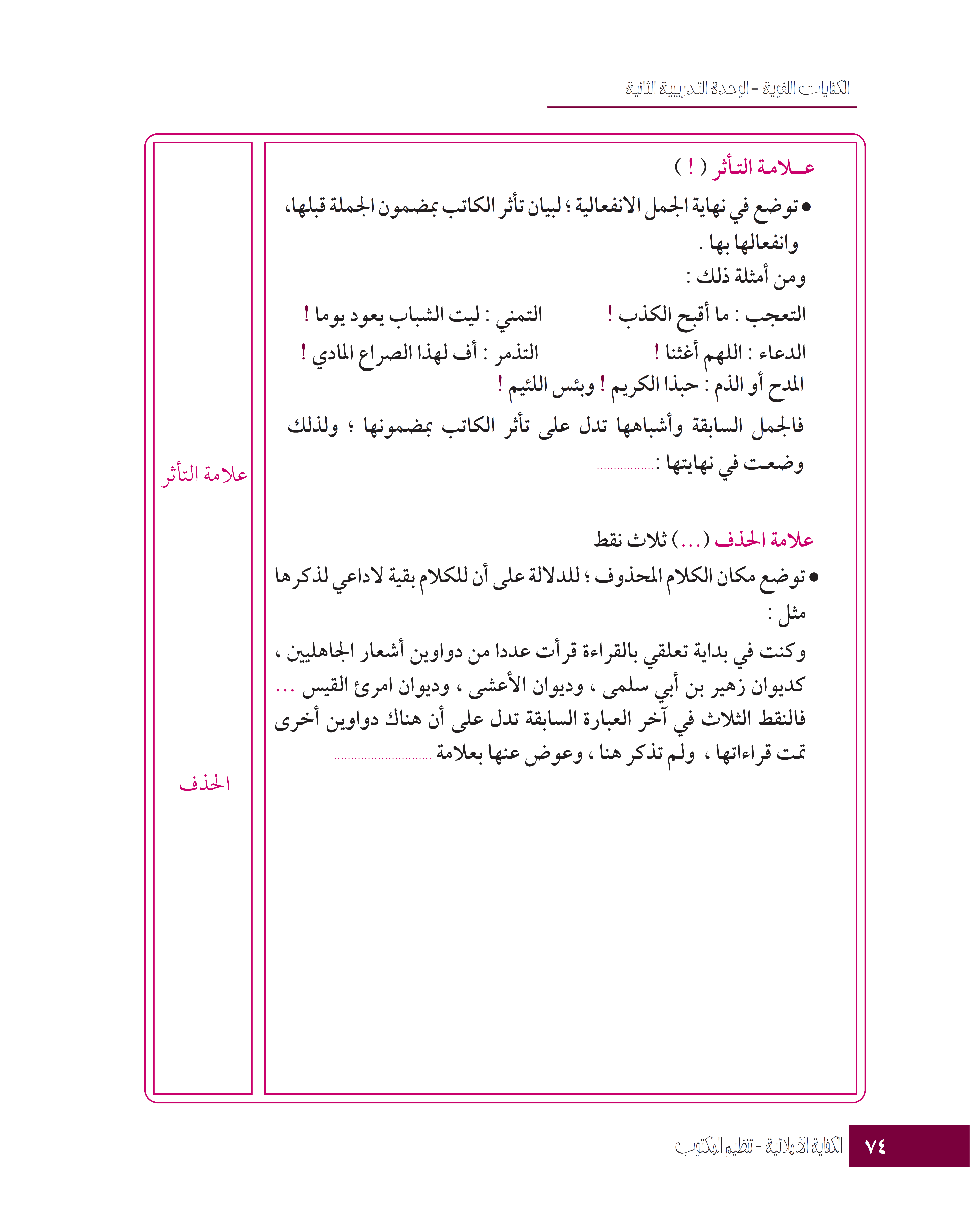 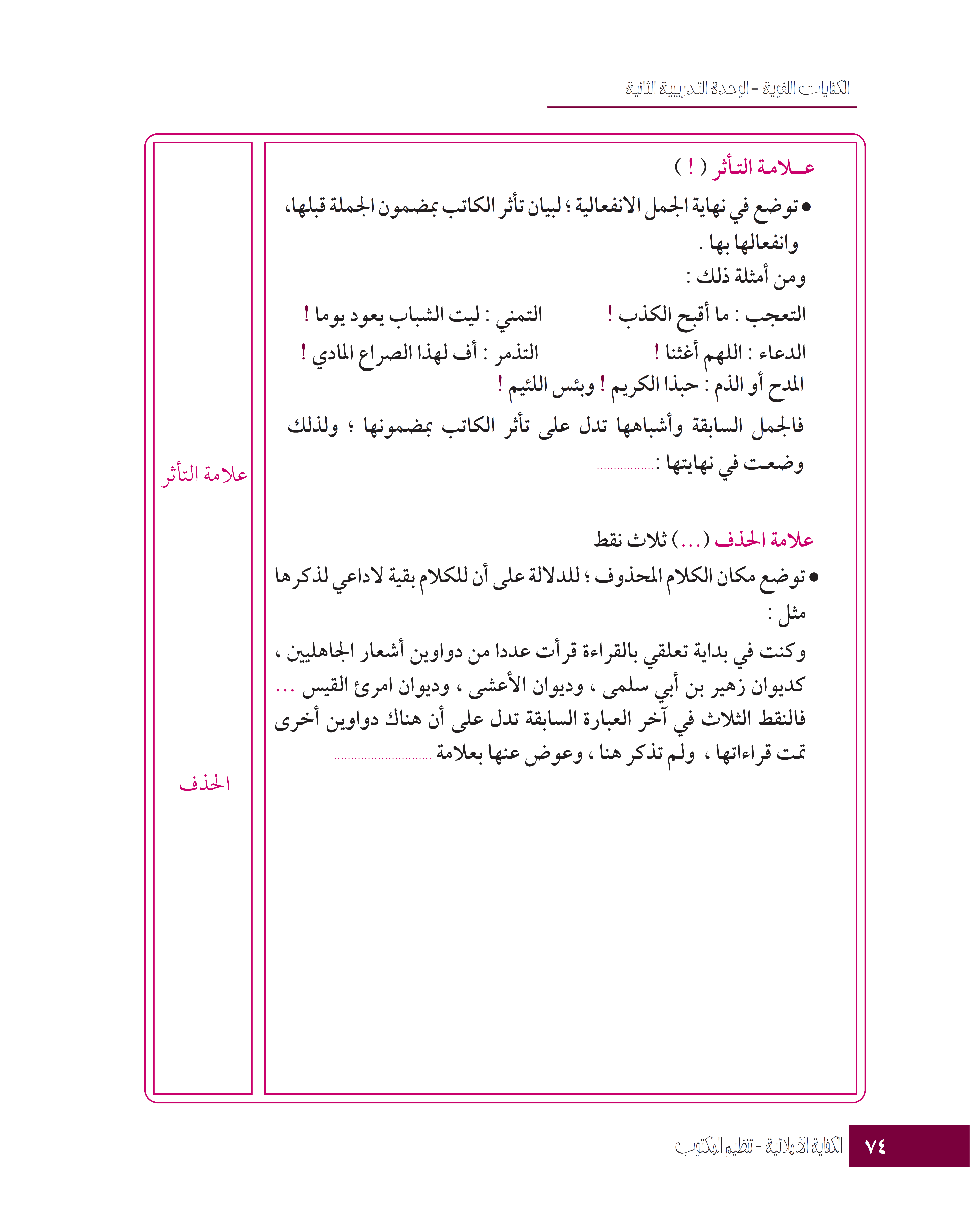 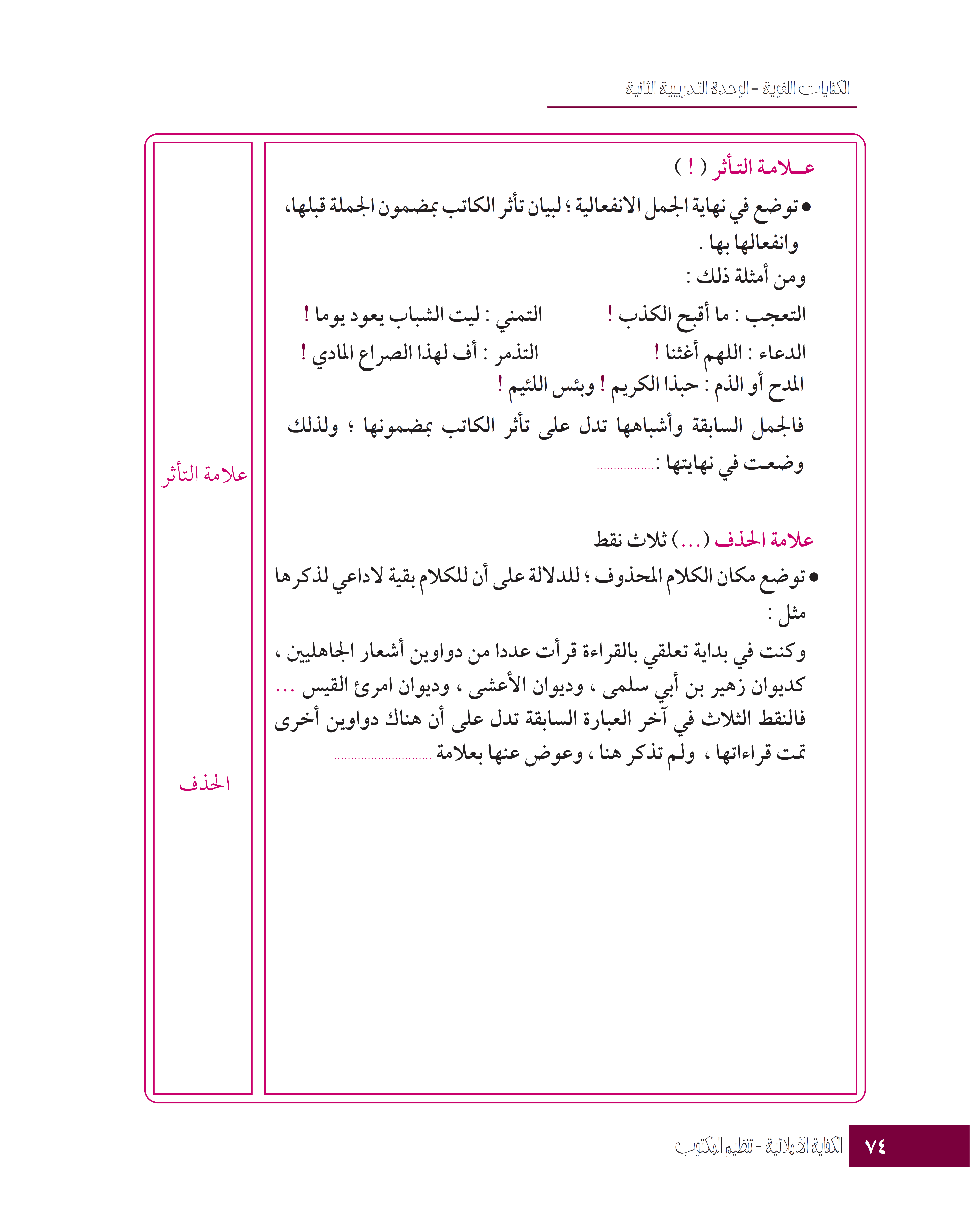 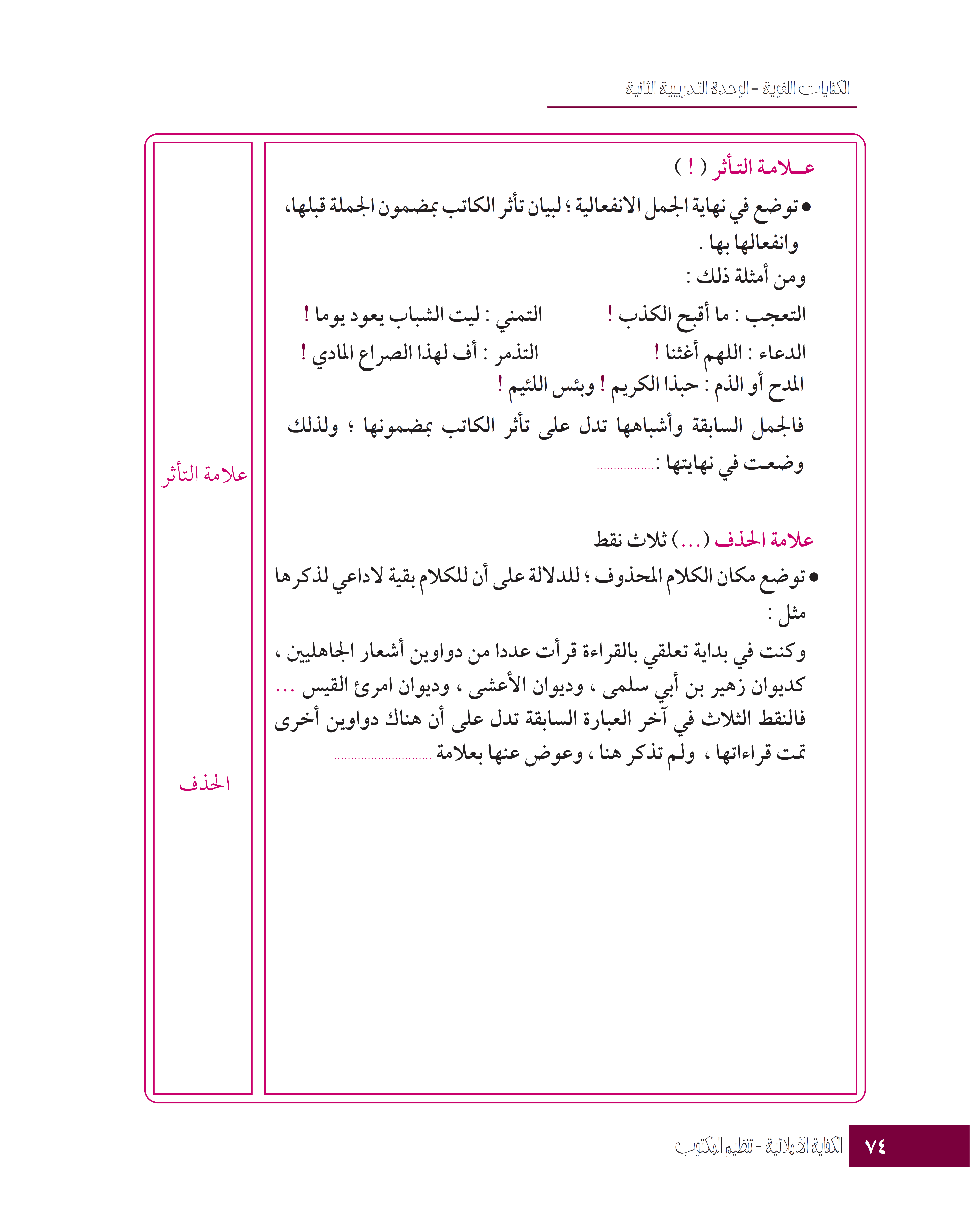 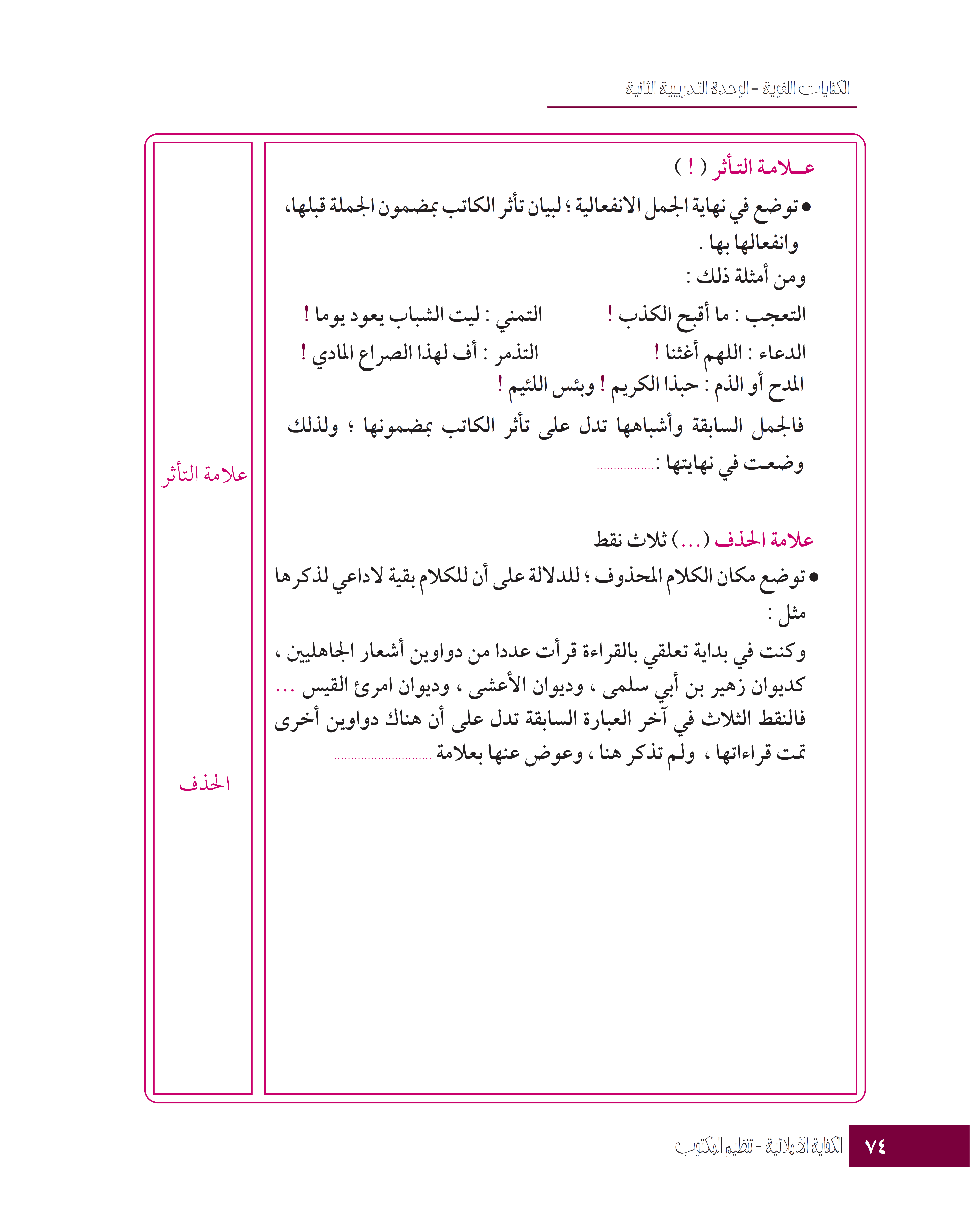 أعراف الكتابة
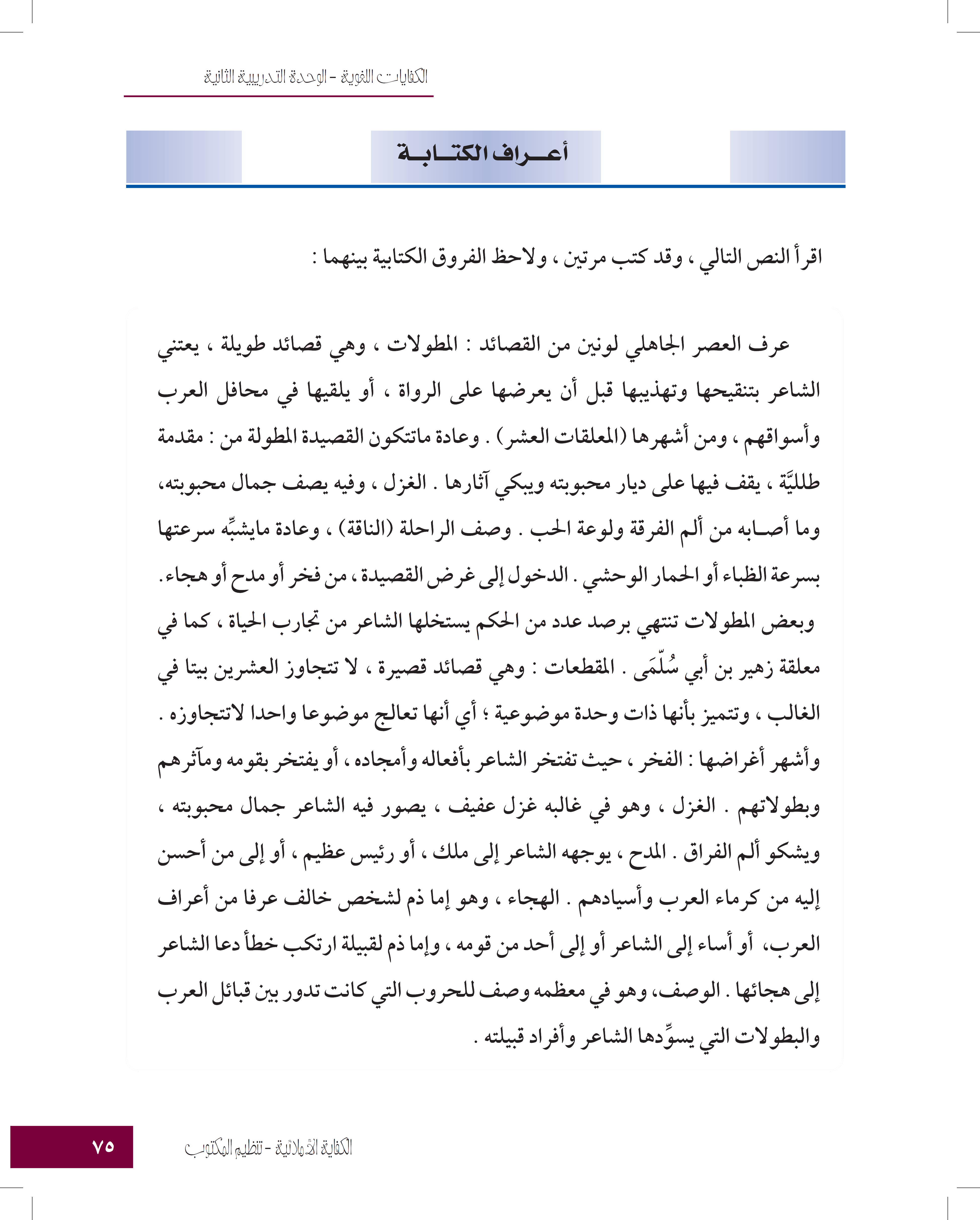 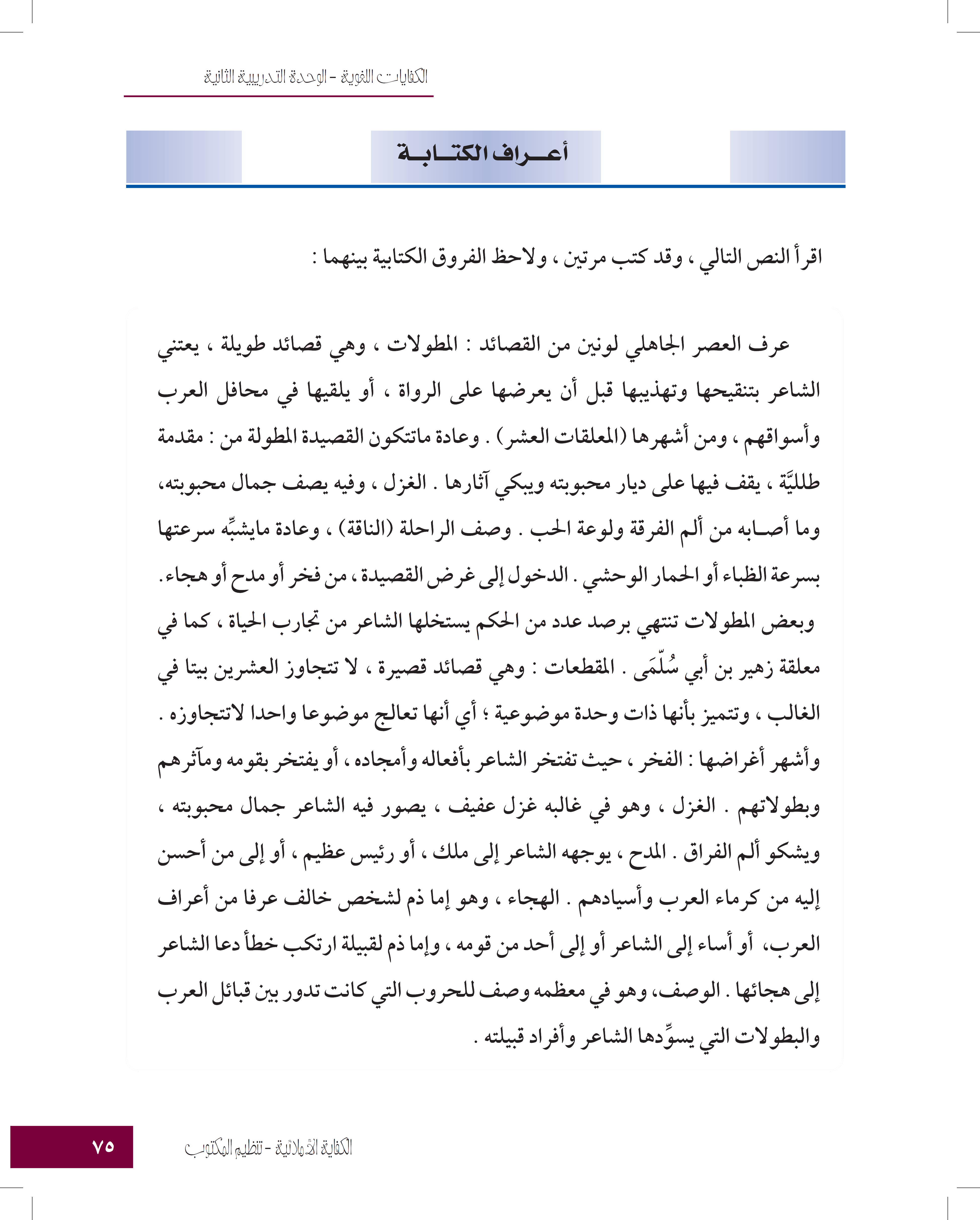 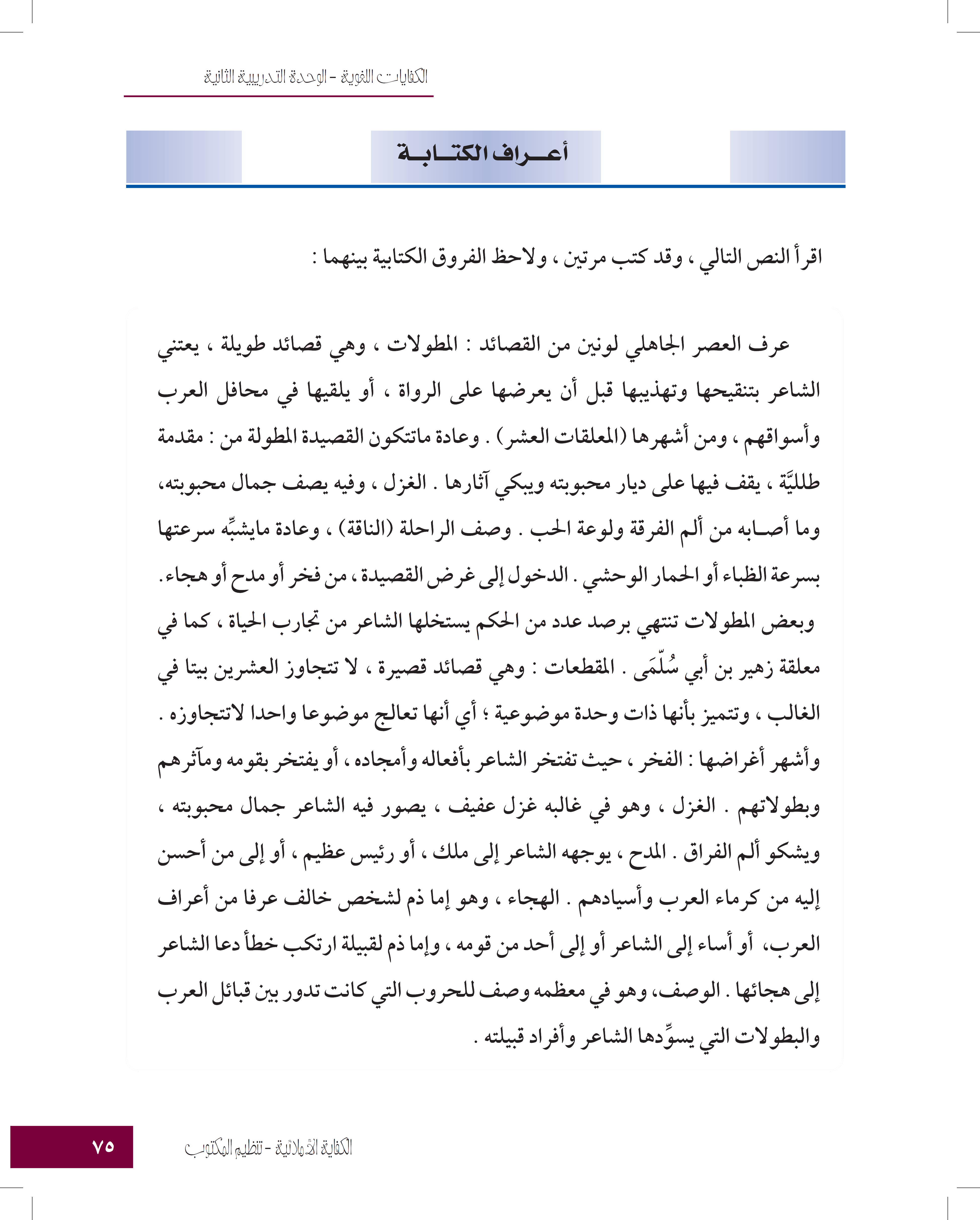 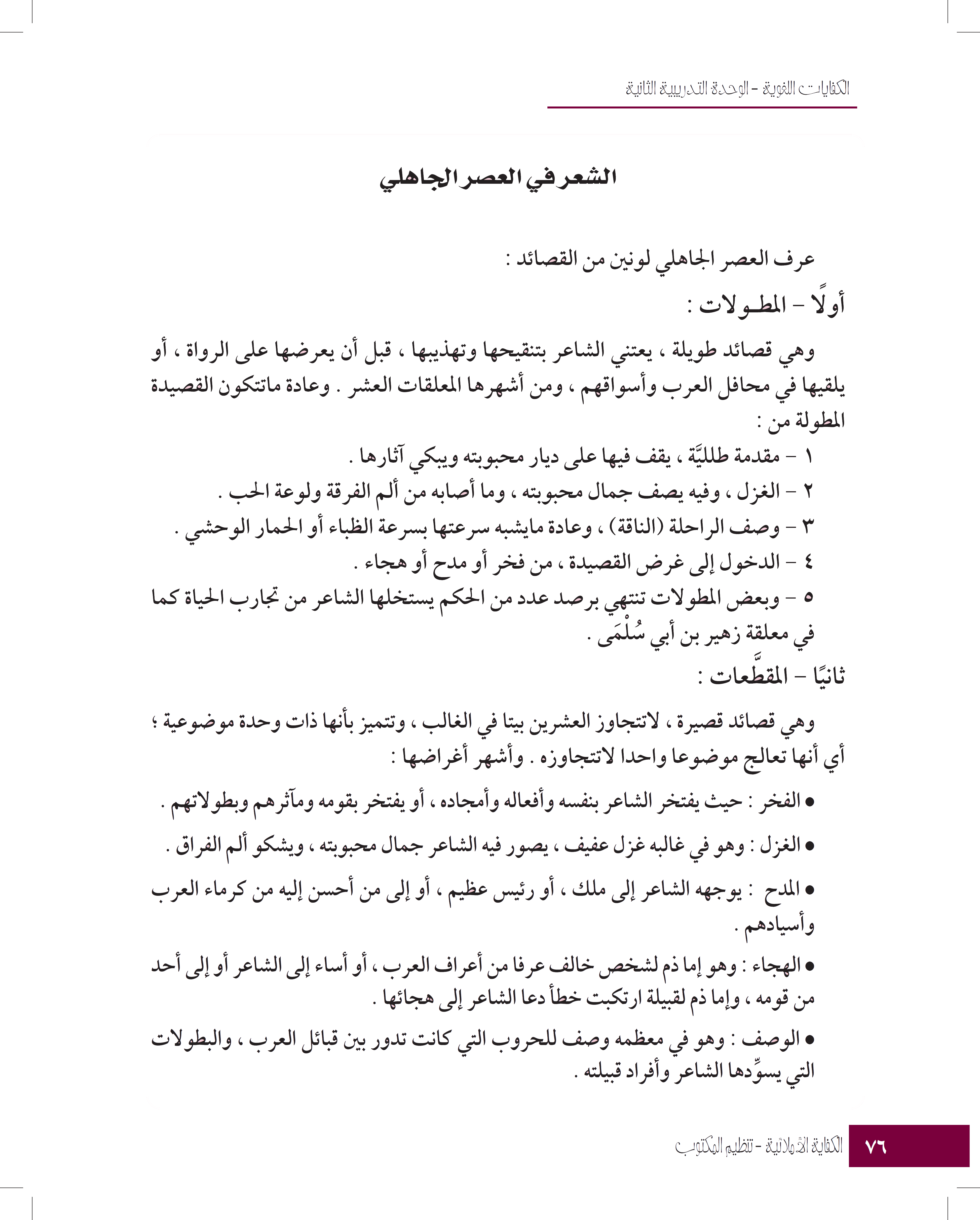 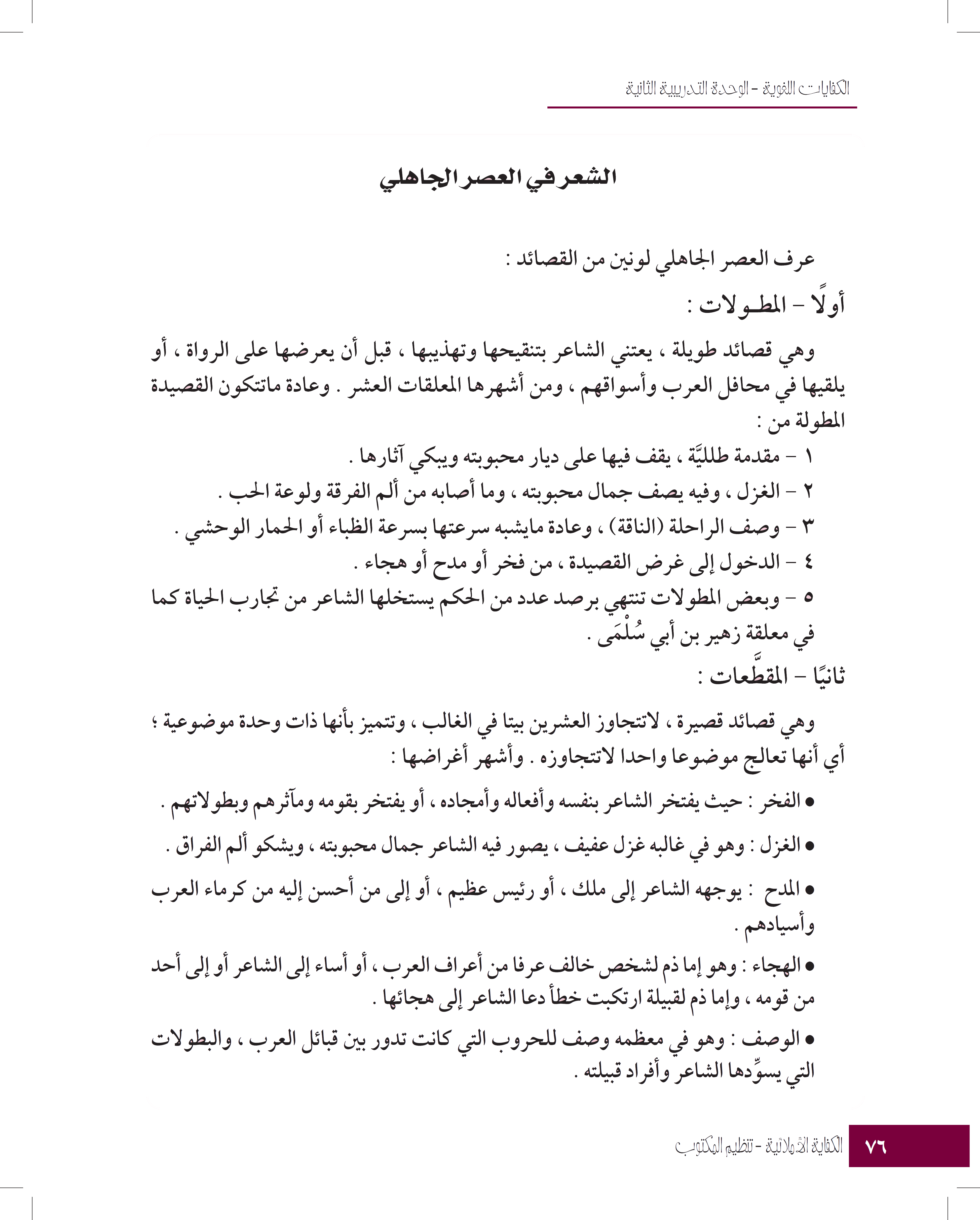 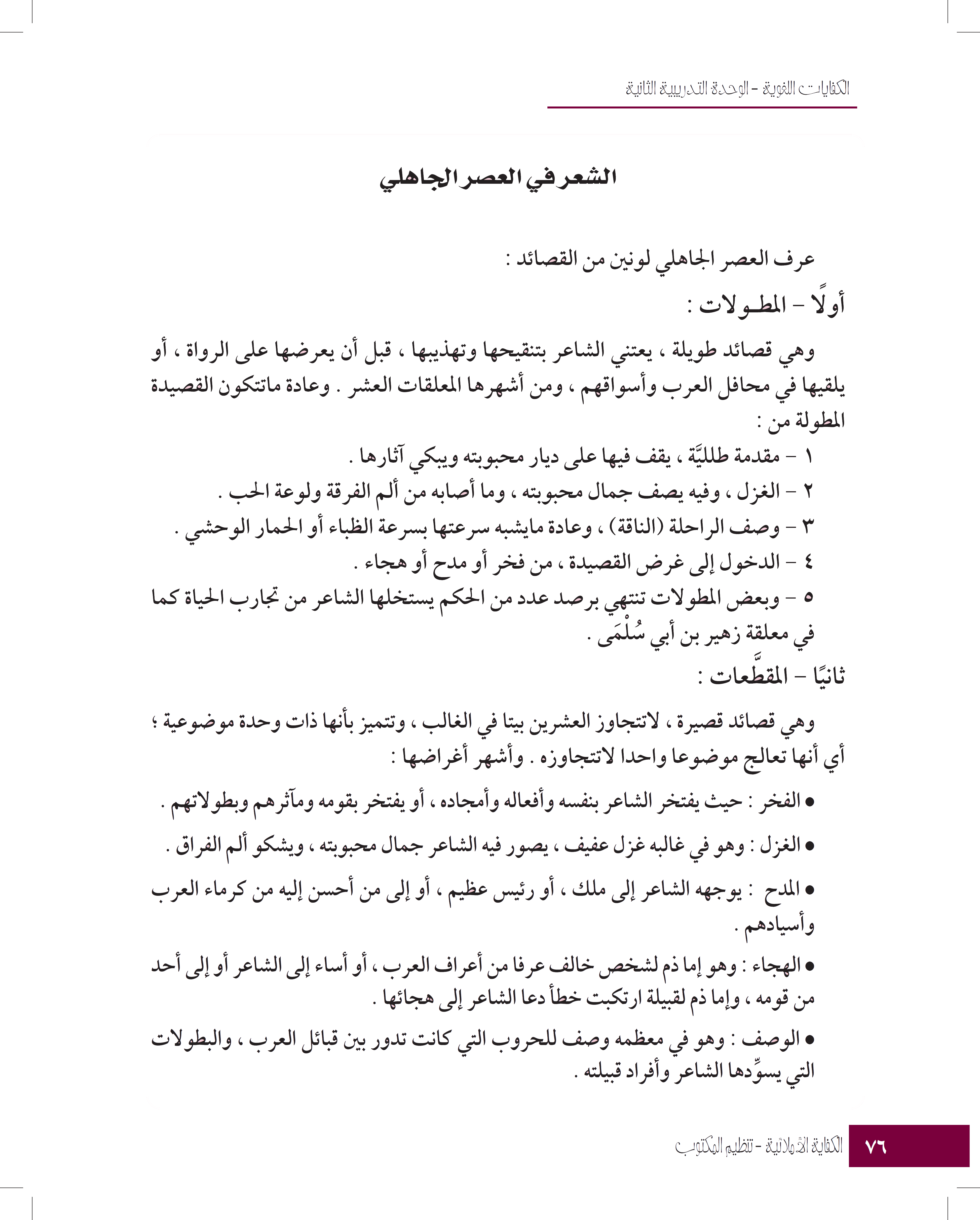 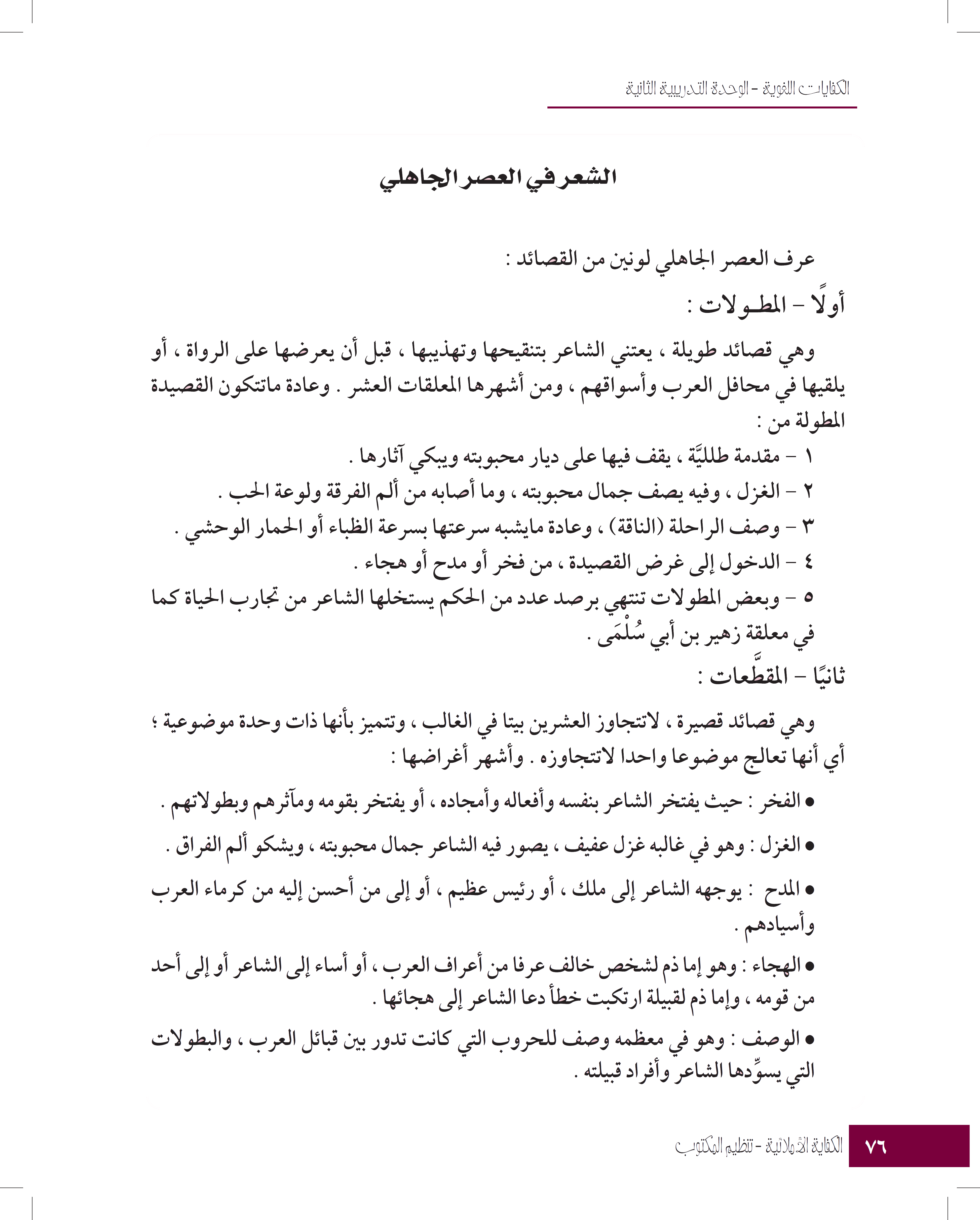 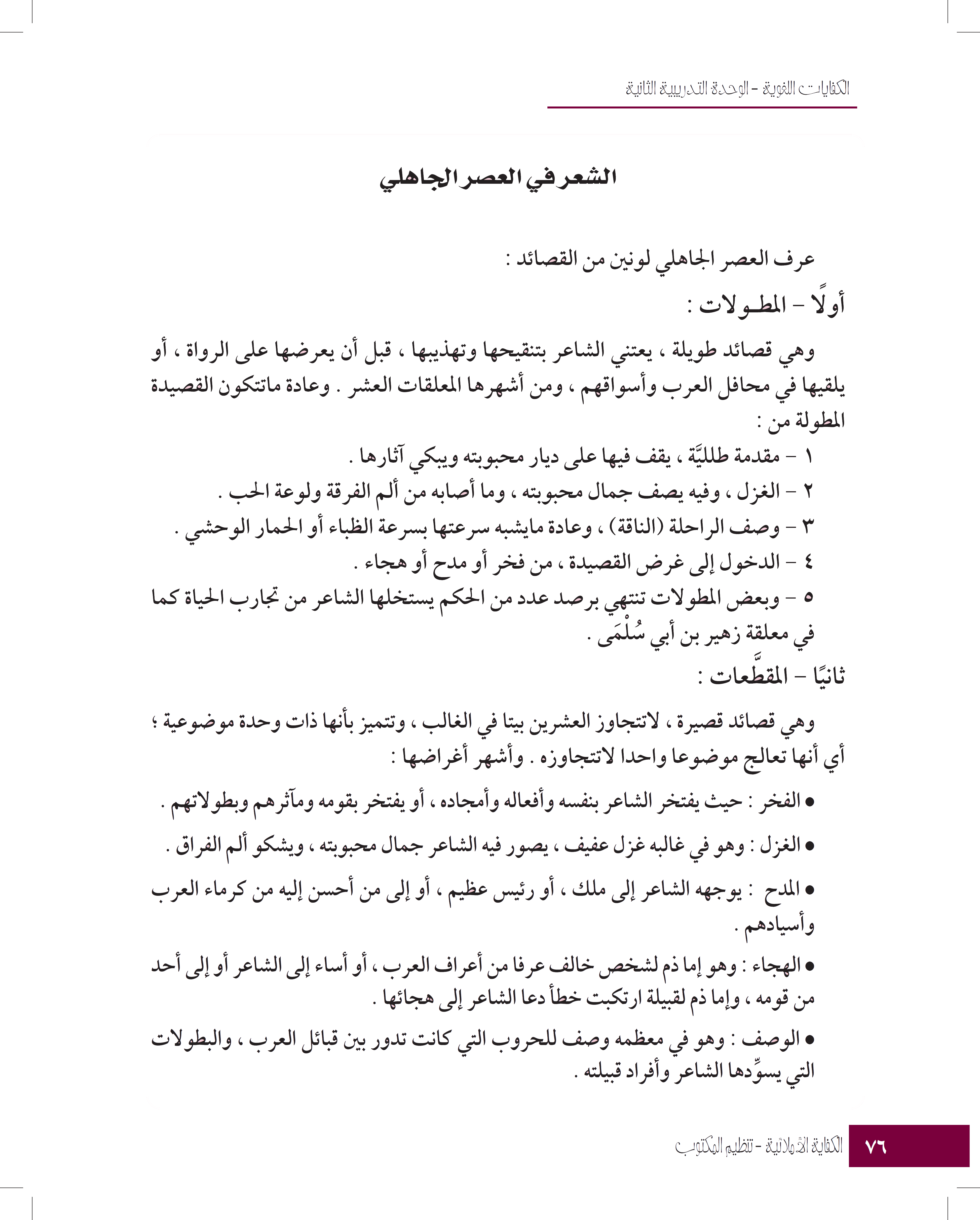 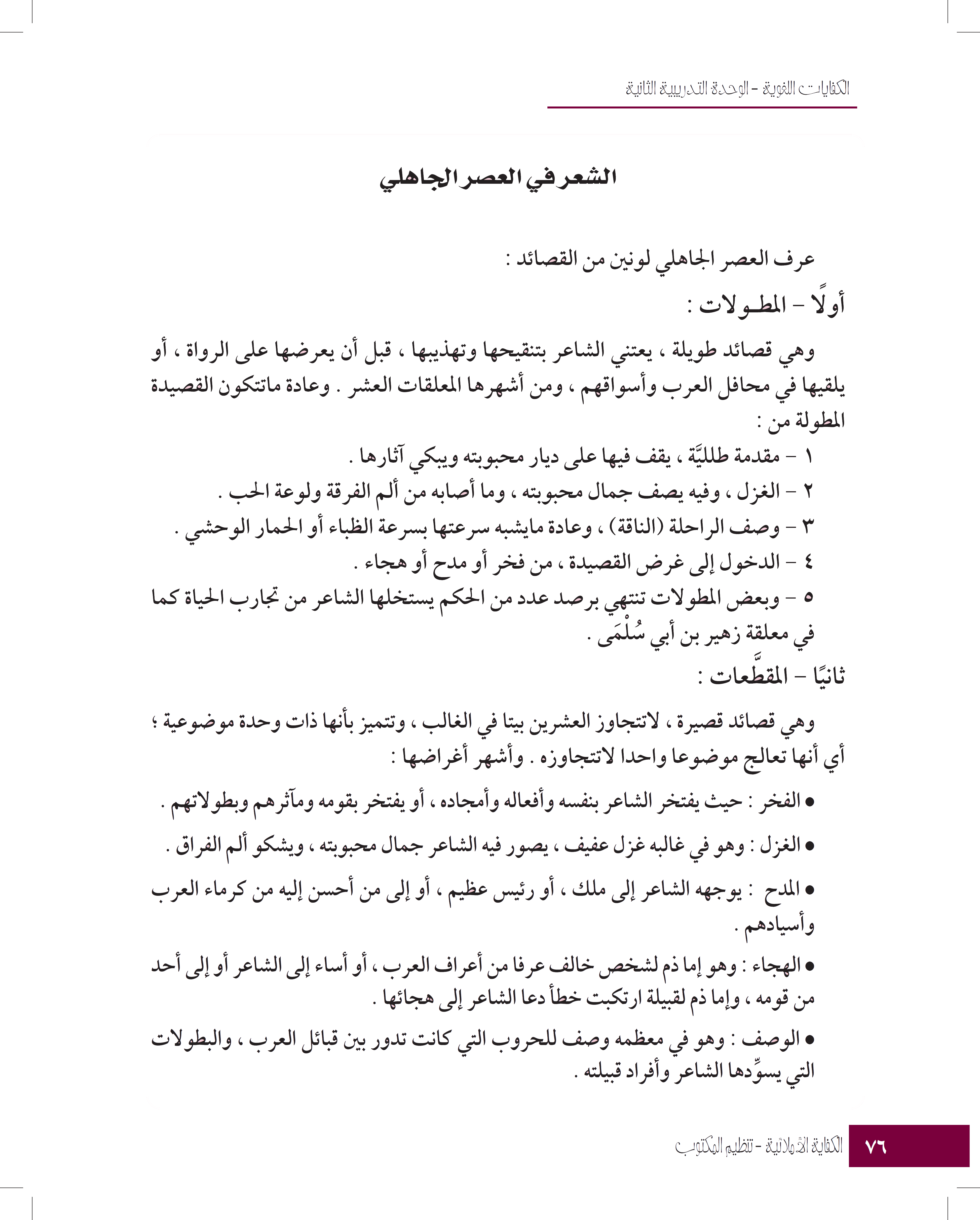 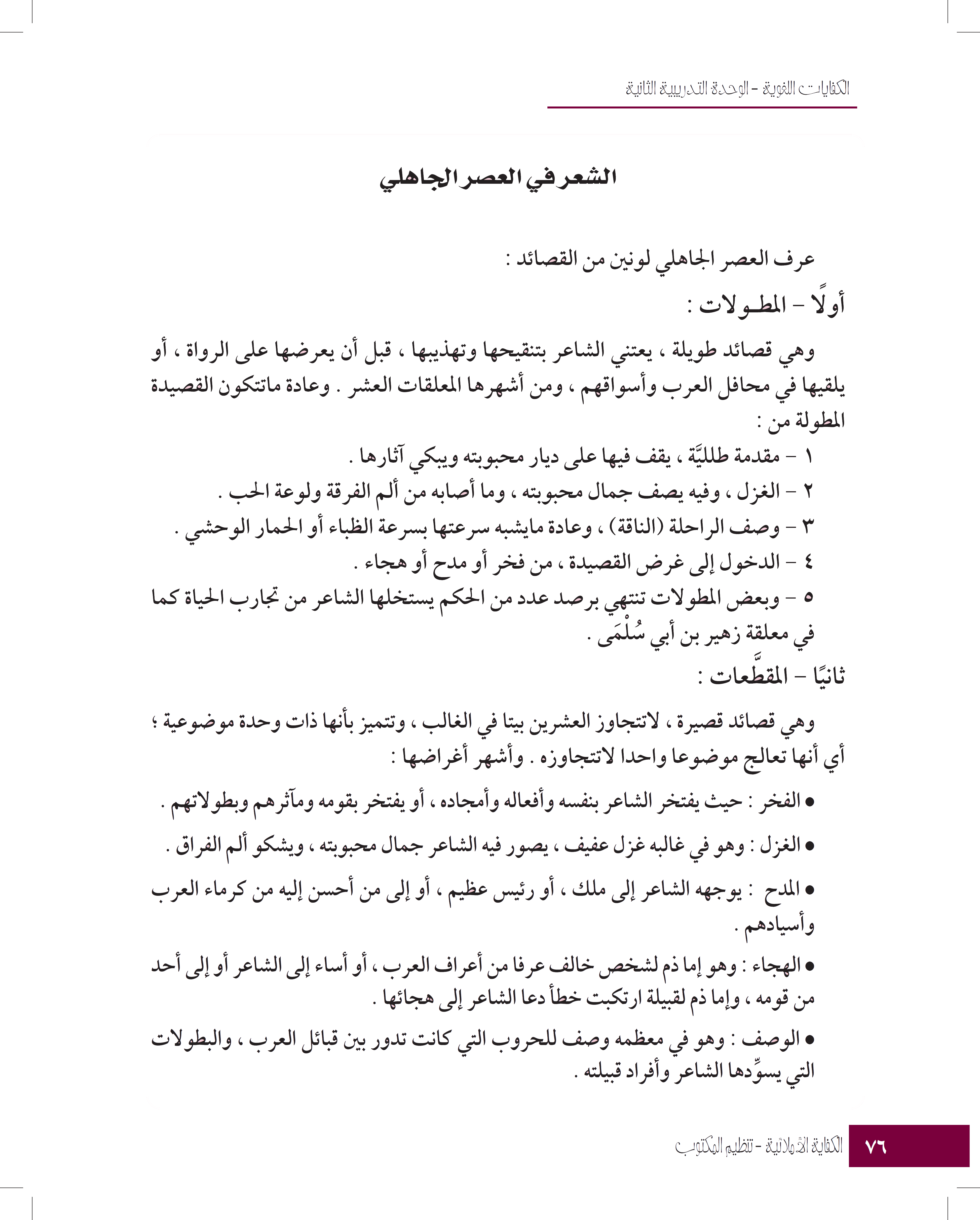 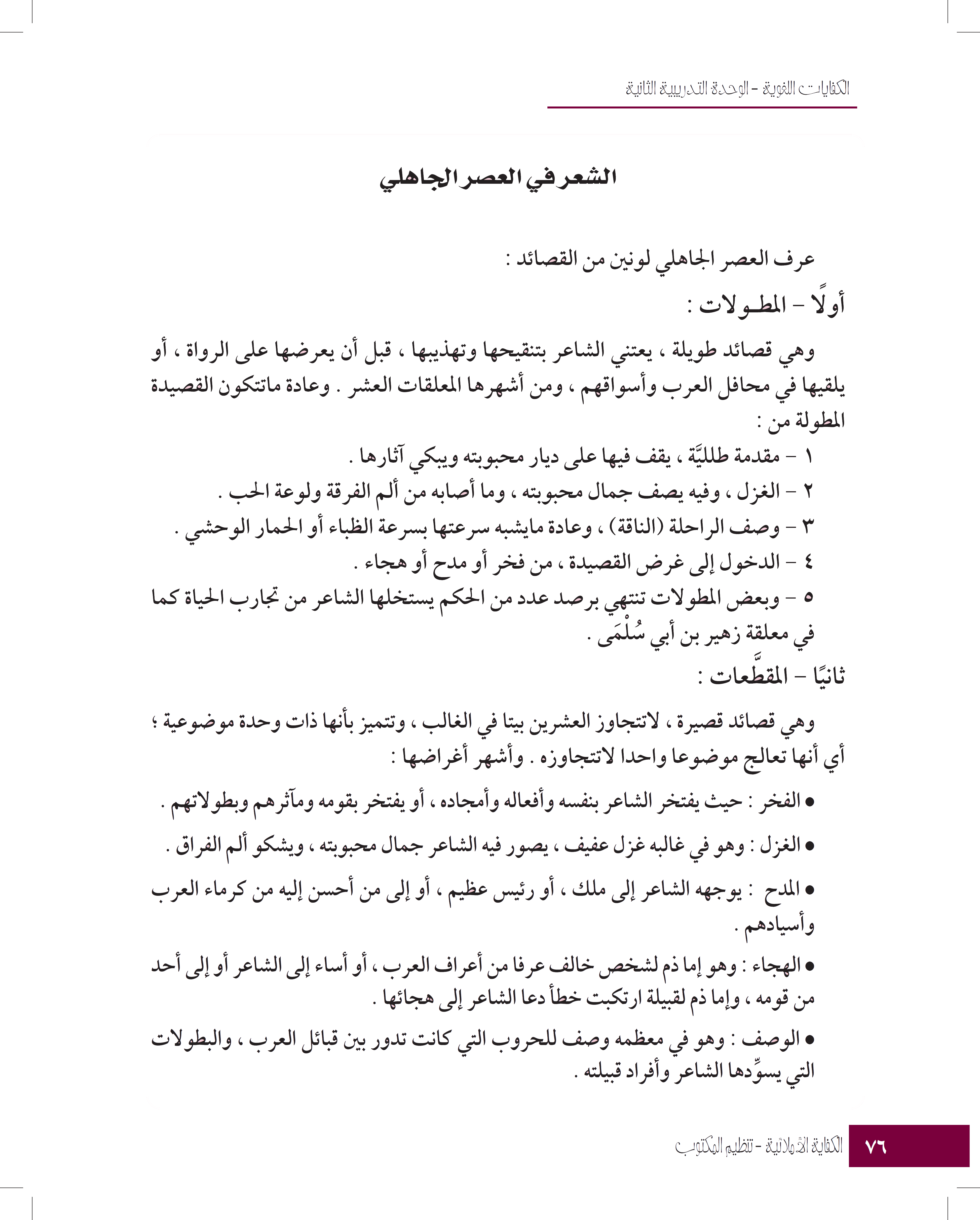 الاستنتاج
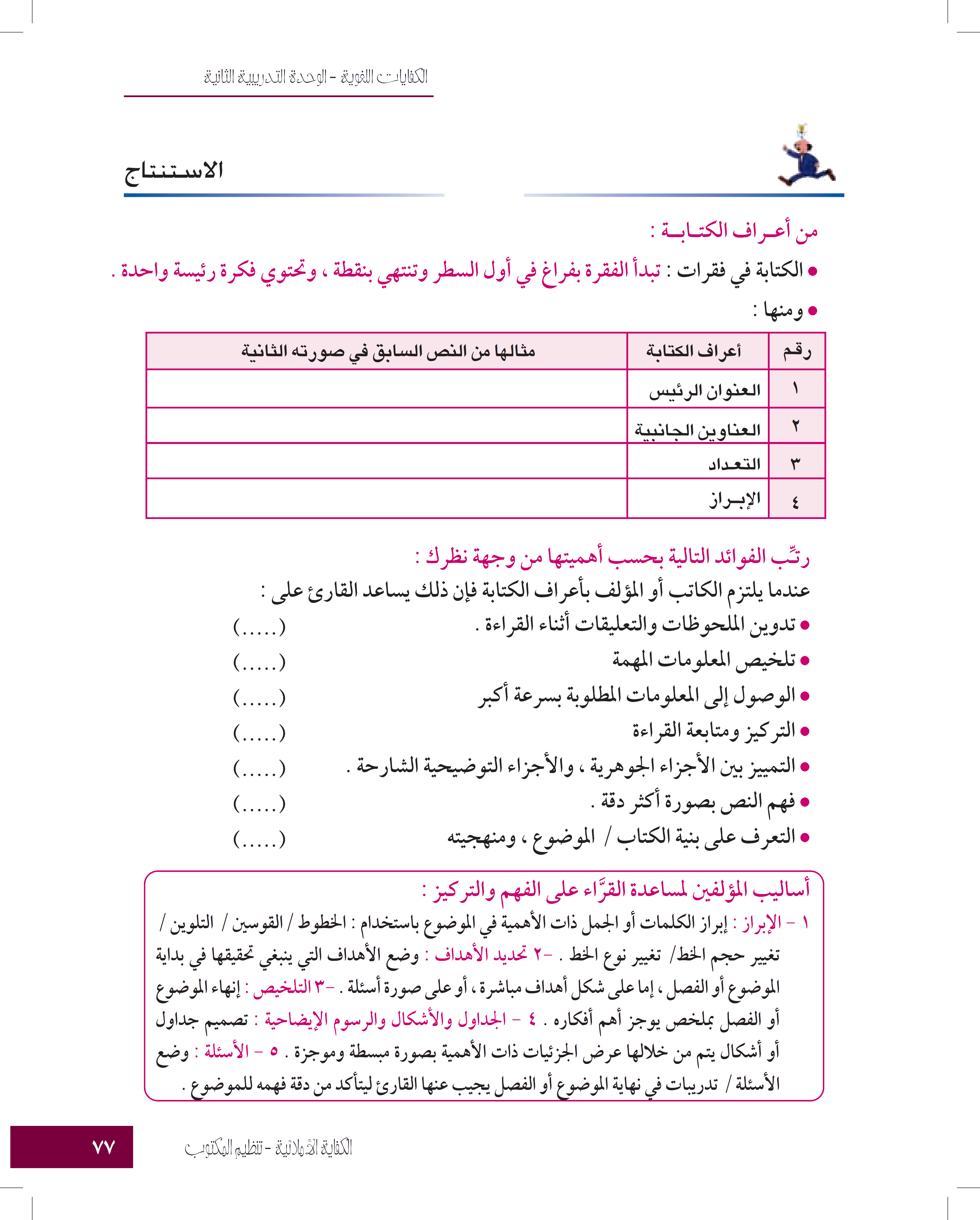 الشعر في العصر الجاهلي .
أولا: المطولات – ثانيًا: المقطعات .
الرقمي، النقطي، اللفظي
إظهار العنوان بخط بارز عن باقي النص.
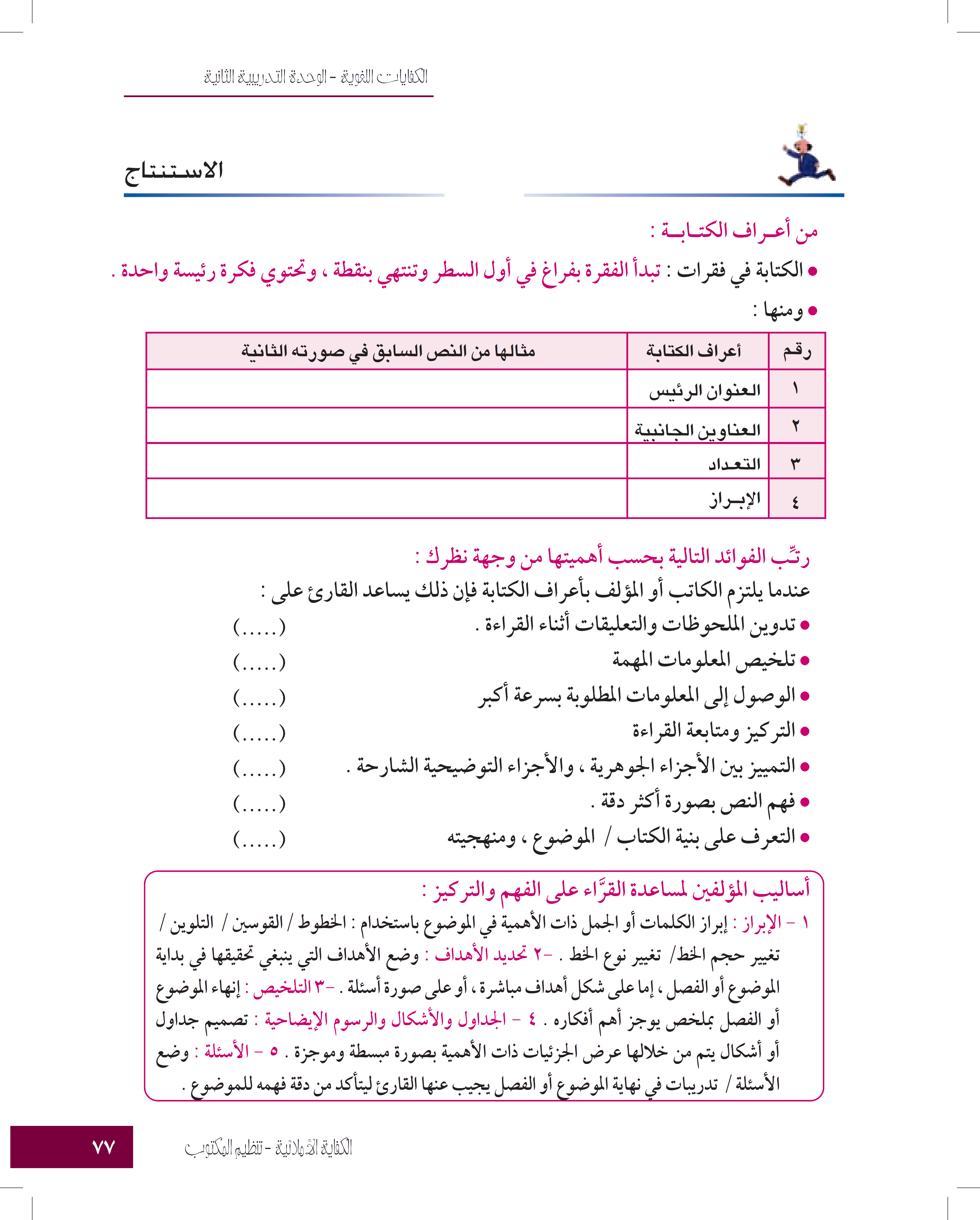 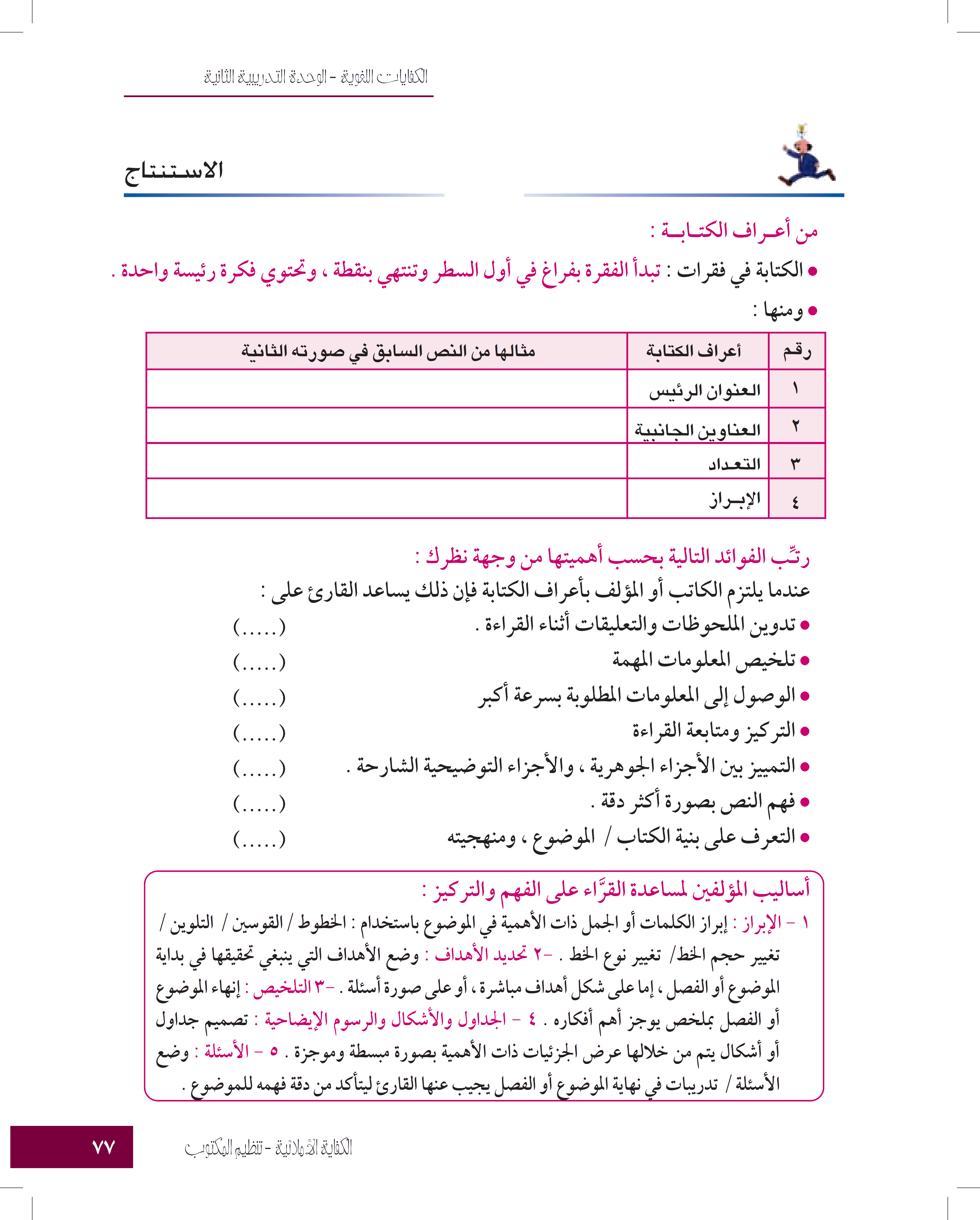 2
1
3
4
6
5
7
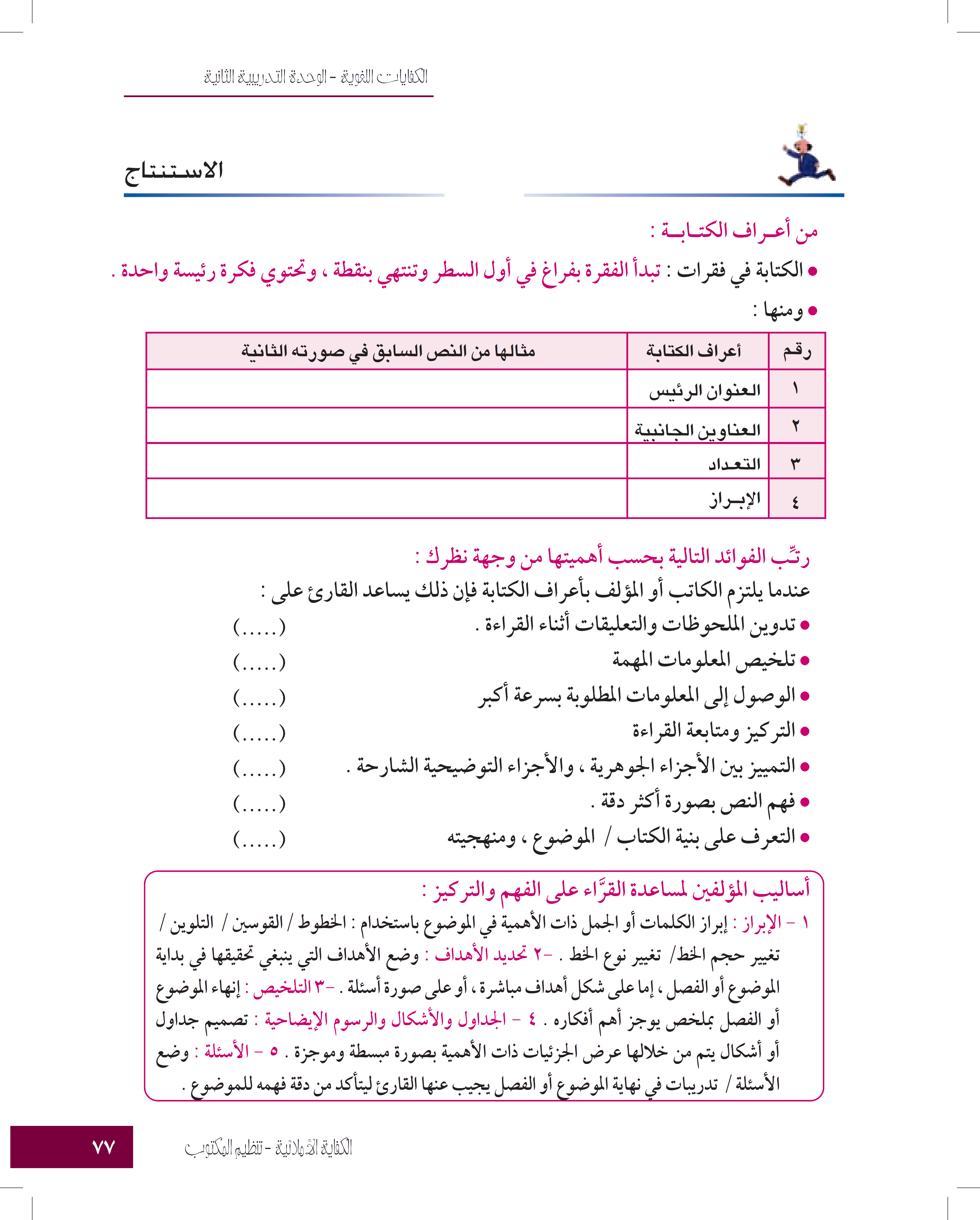 نشاطات التعلم
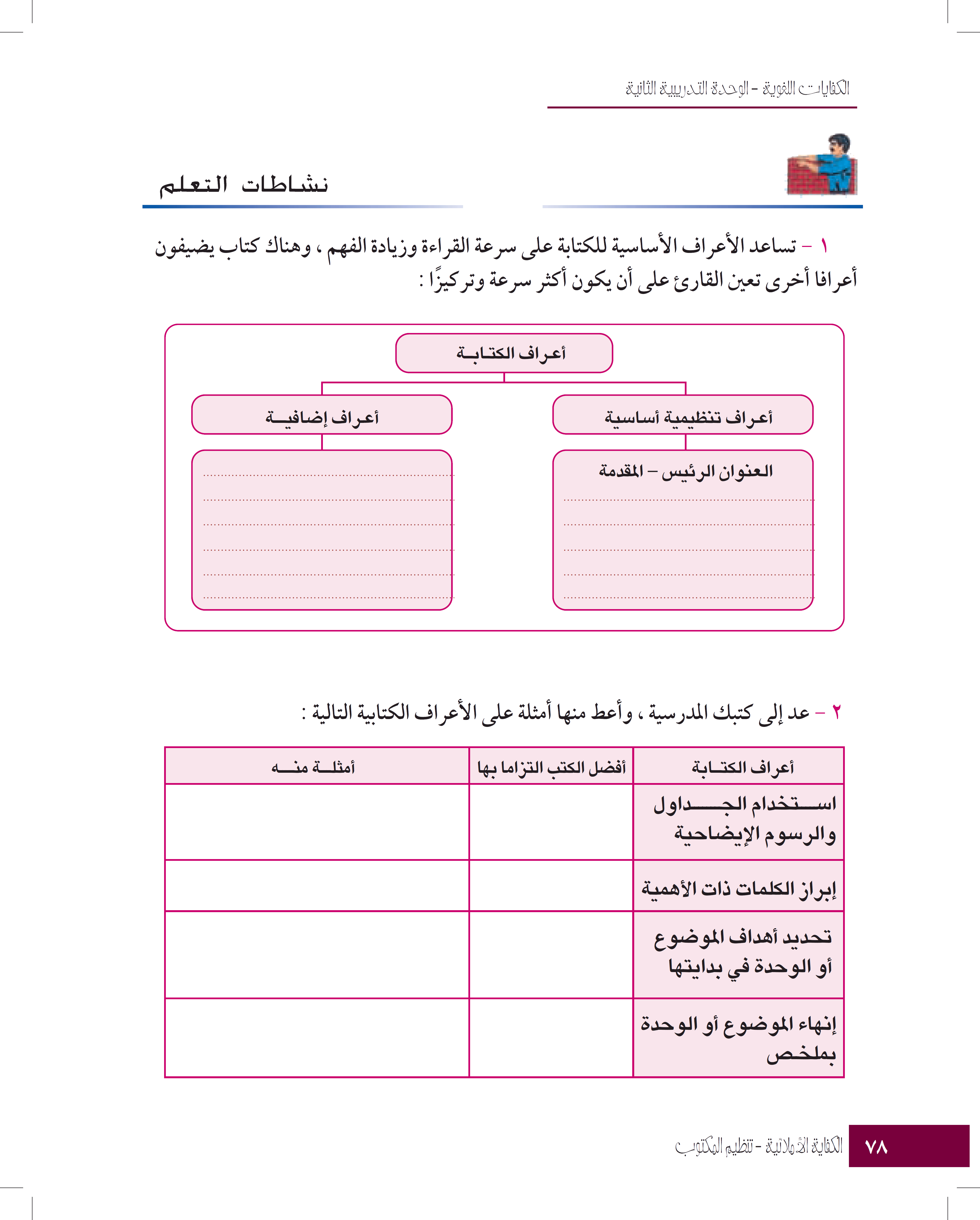 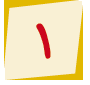 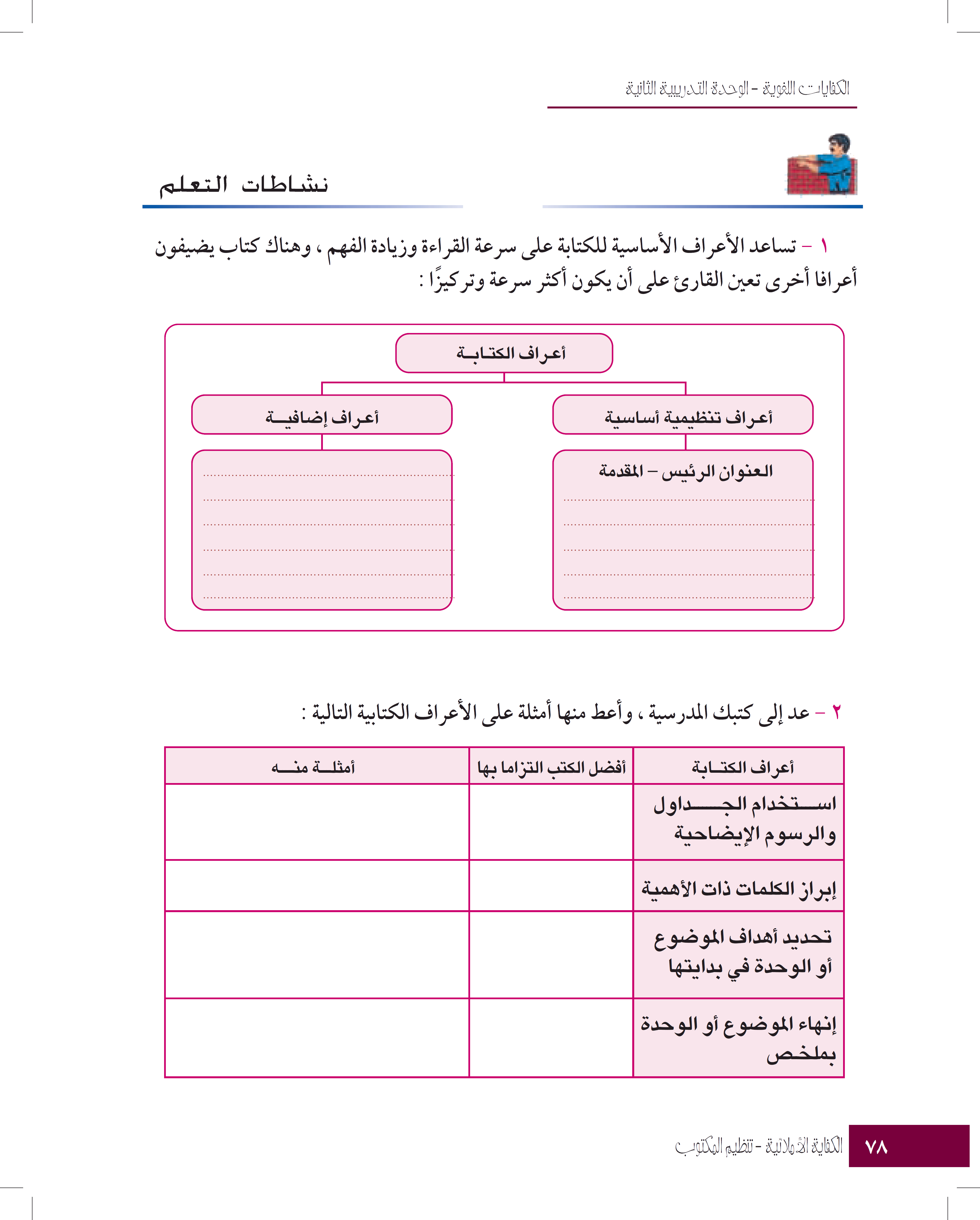 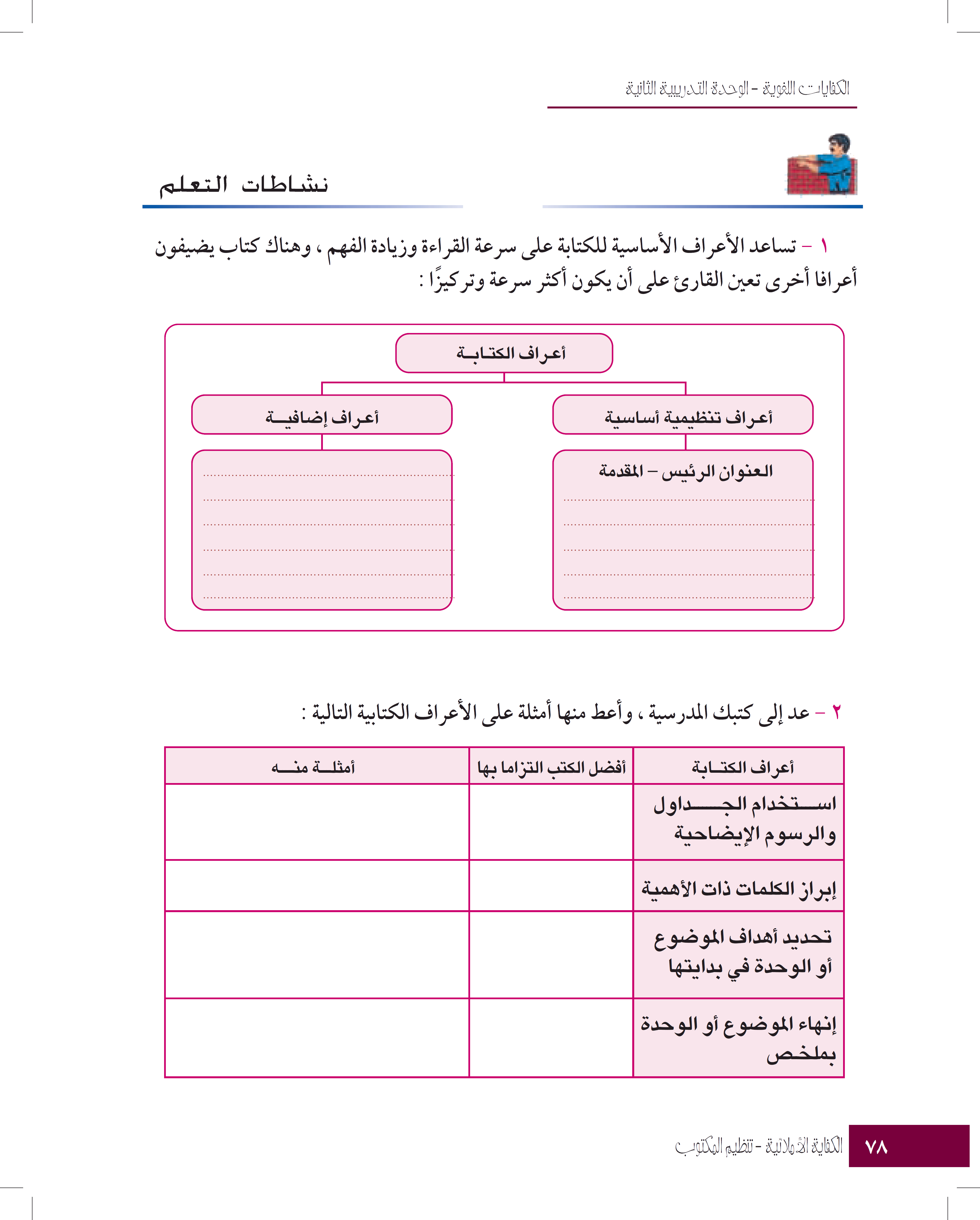 الجداول
الرسوم
نوع الخط وحجمه
التلوين
عناوين جانبية
التعداد
الإبراز
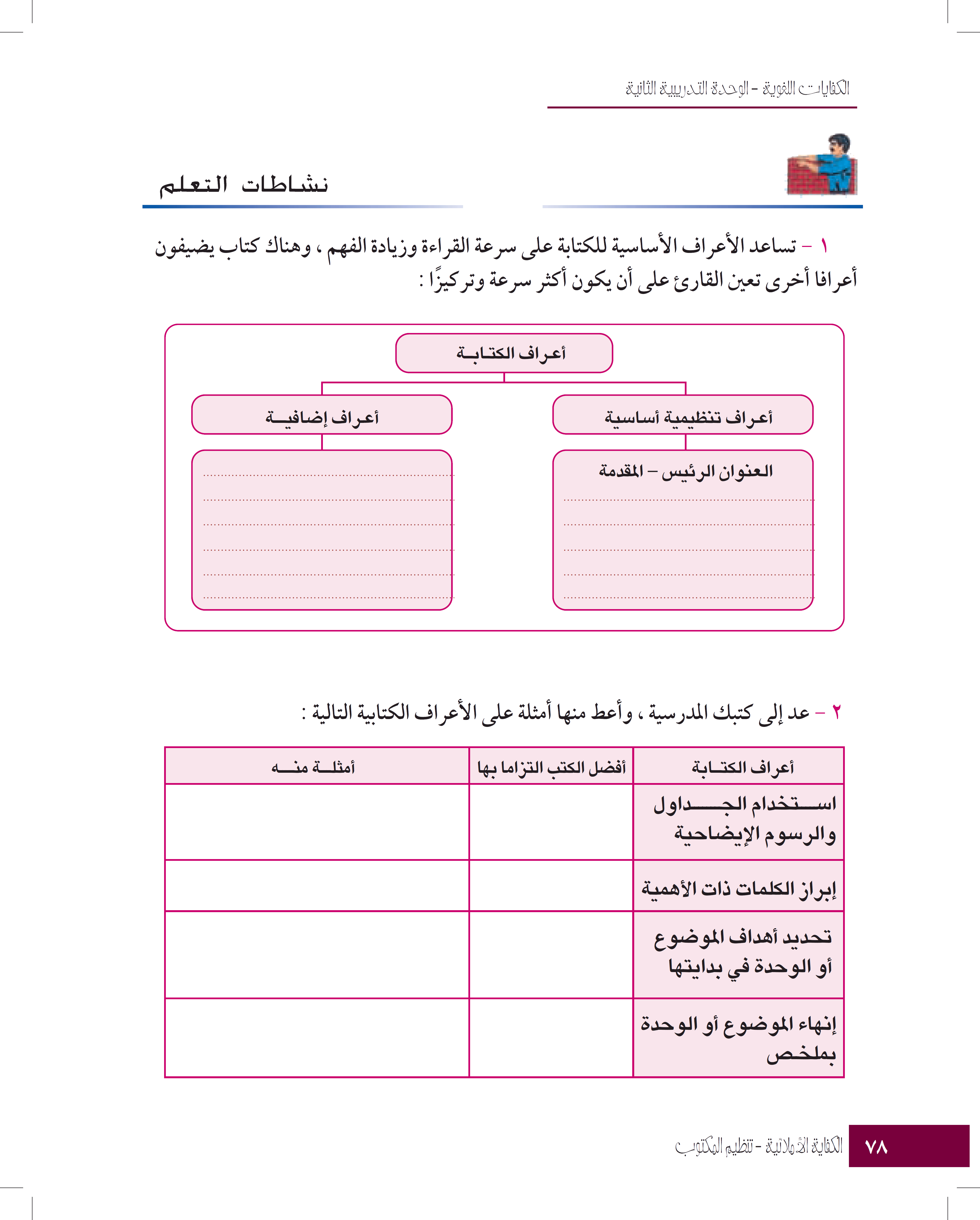 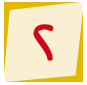 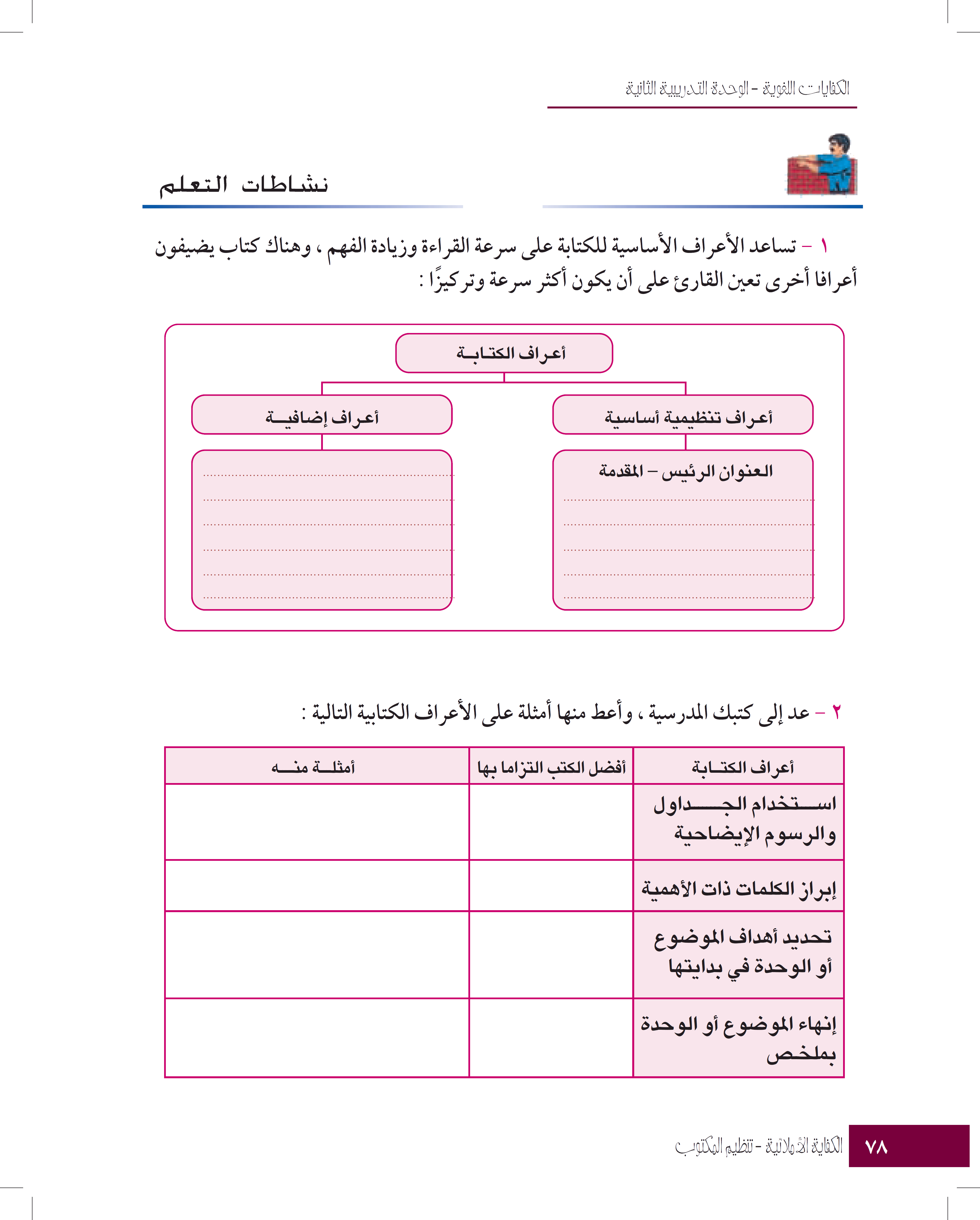 في كتب القسم المتوسط والثانوي .
الرياضيات ، العلوم، الجغرافيا، الهندسة
كتب التاريخ والأدب
في أي كتاب مدرسي
الكتب المدرسية
لغتي الخالدة
الكتب المدرسية
لغتي الخالدة
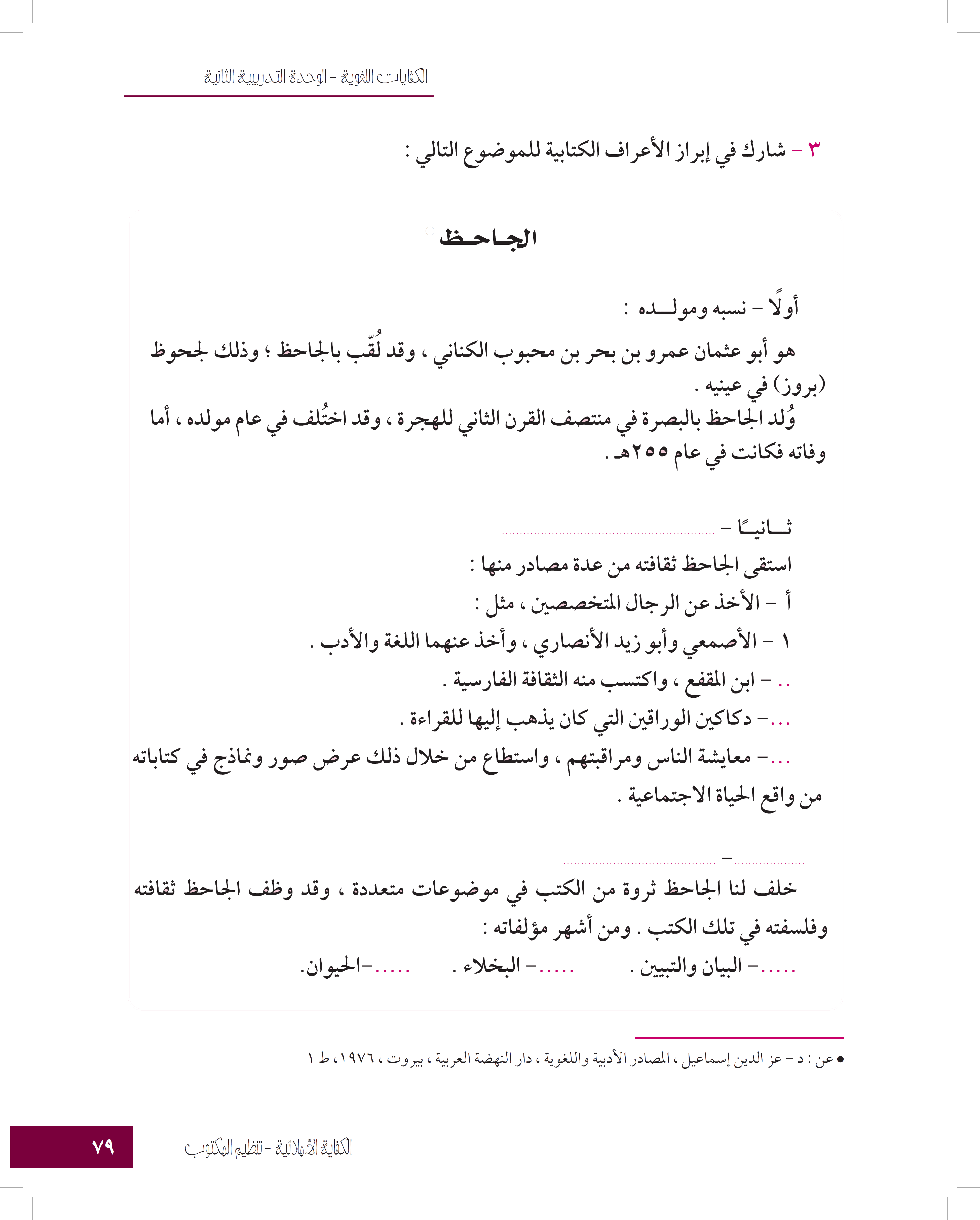 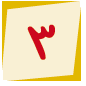 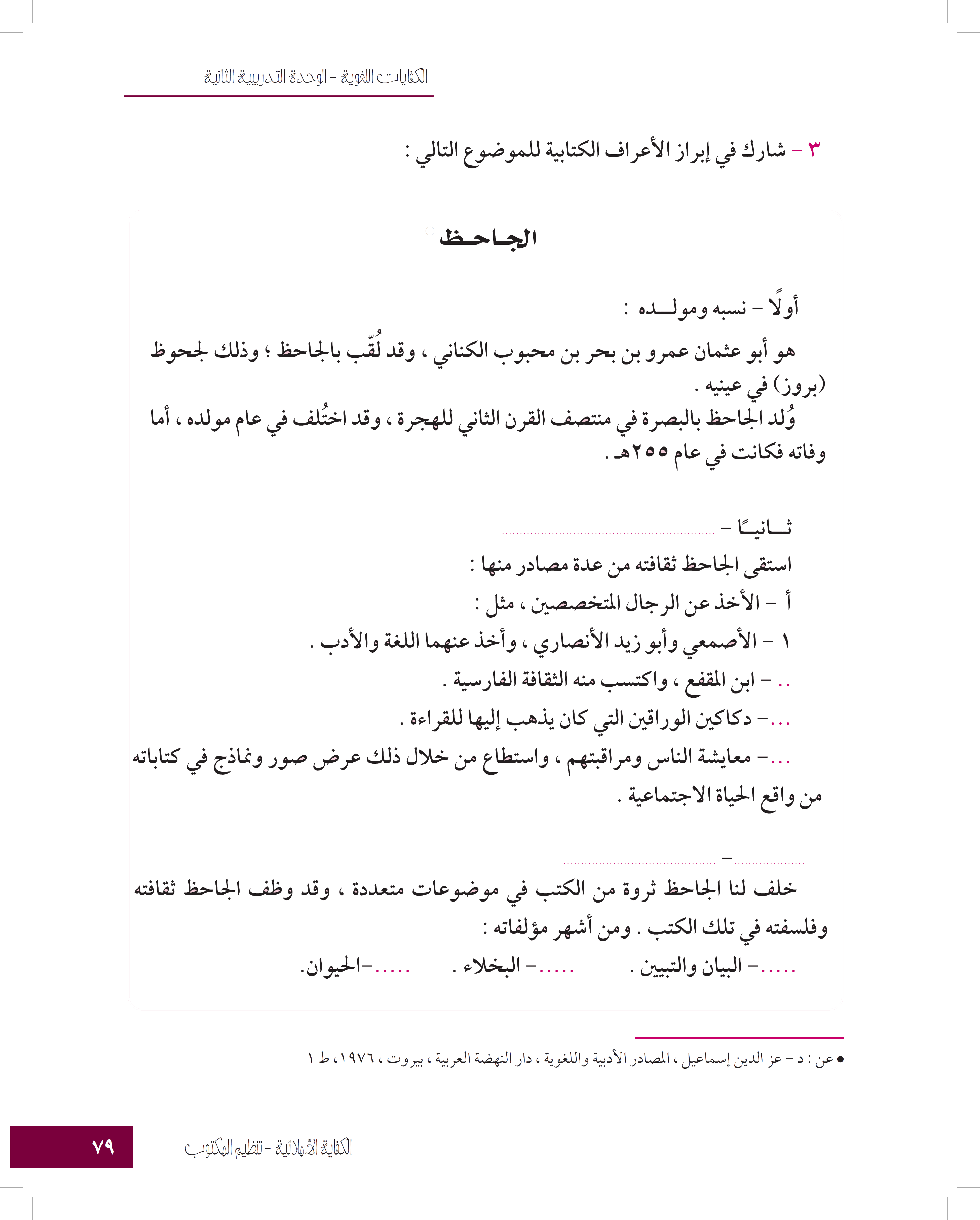 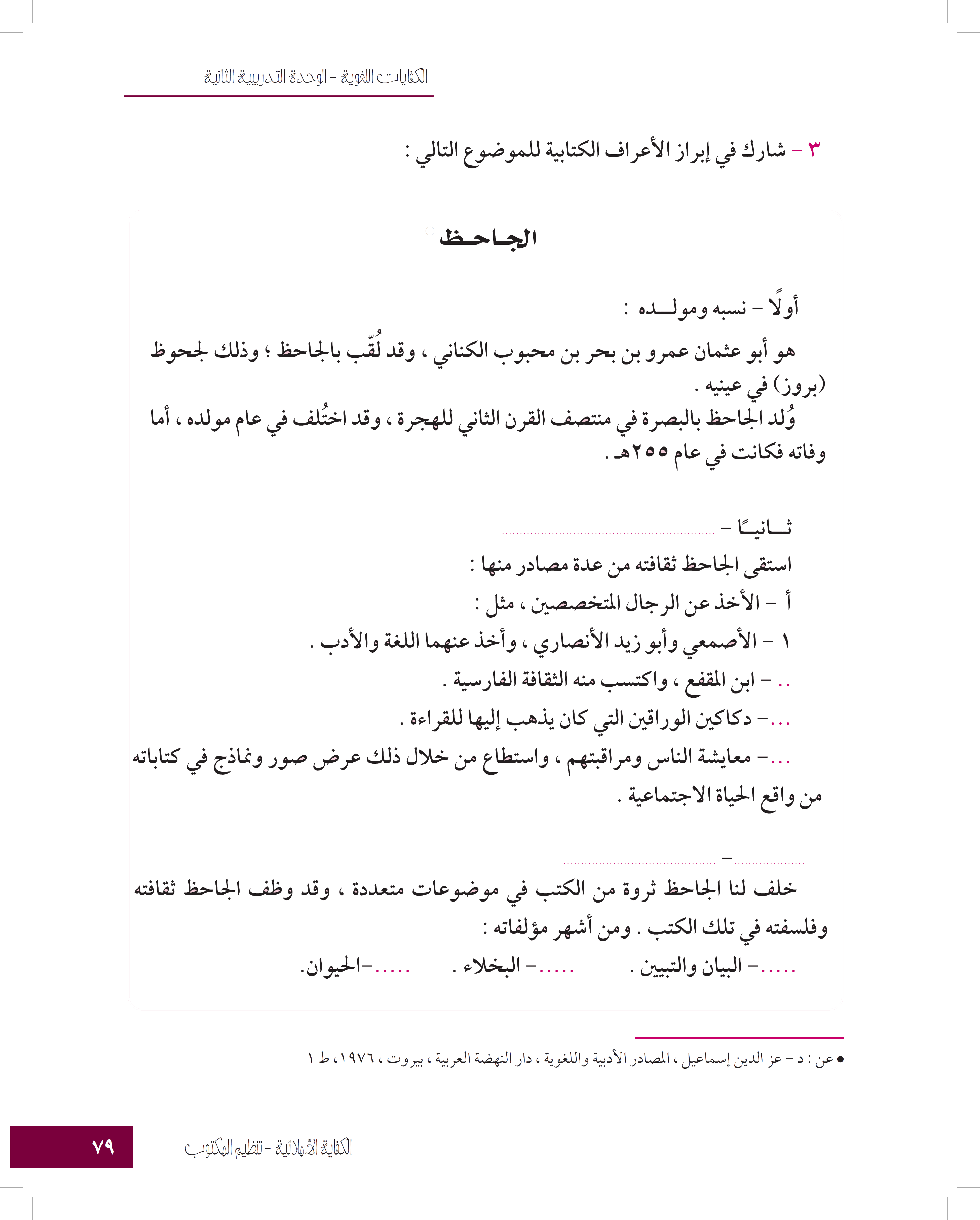 ثقافته ومؤلفاته:
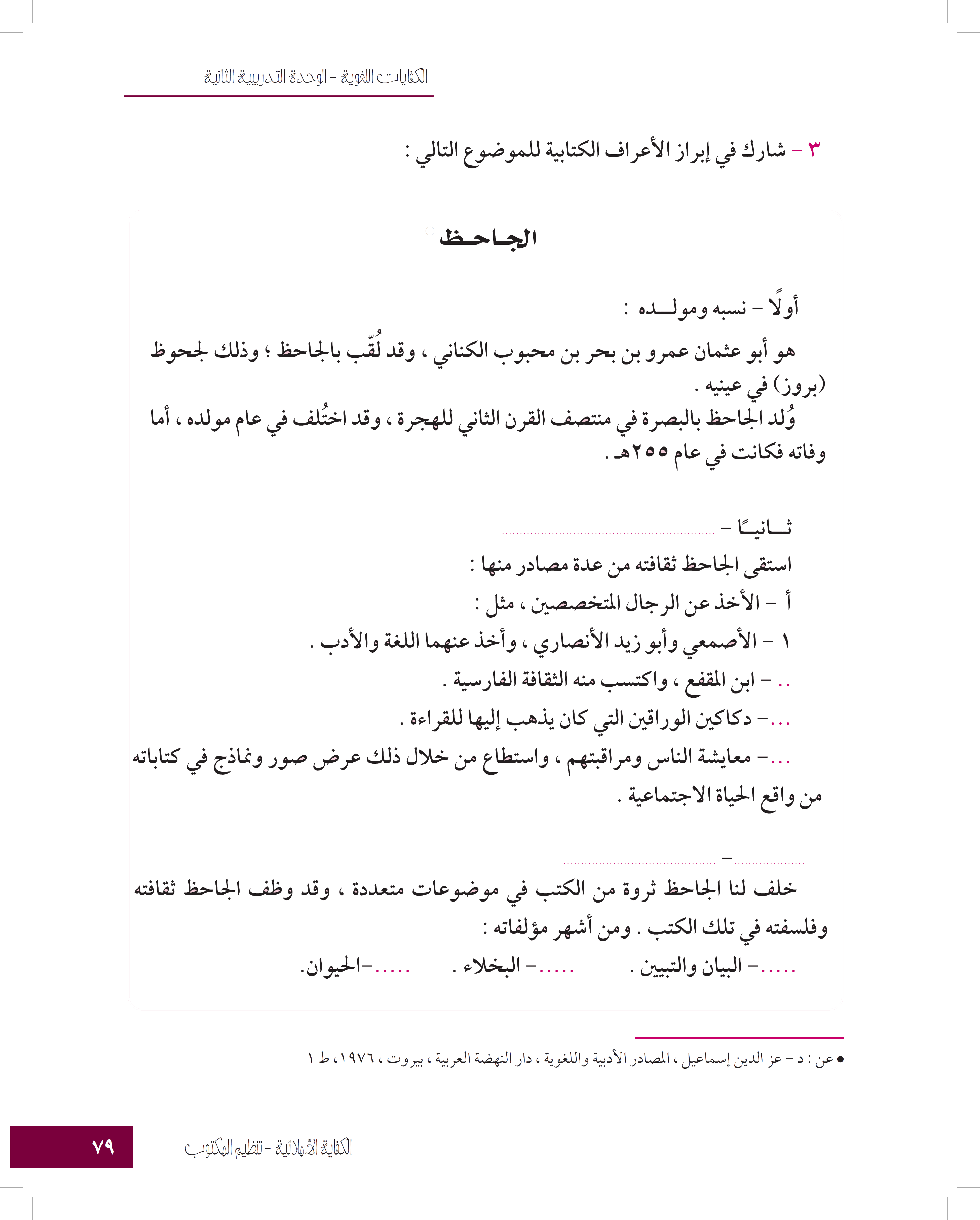 2
3
4
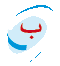 المؤلفات التي تركها لنا :
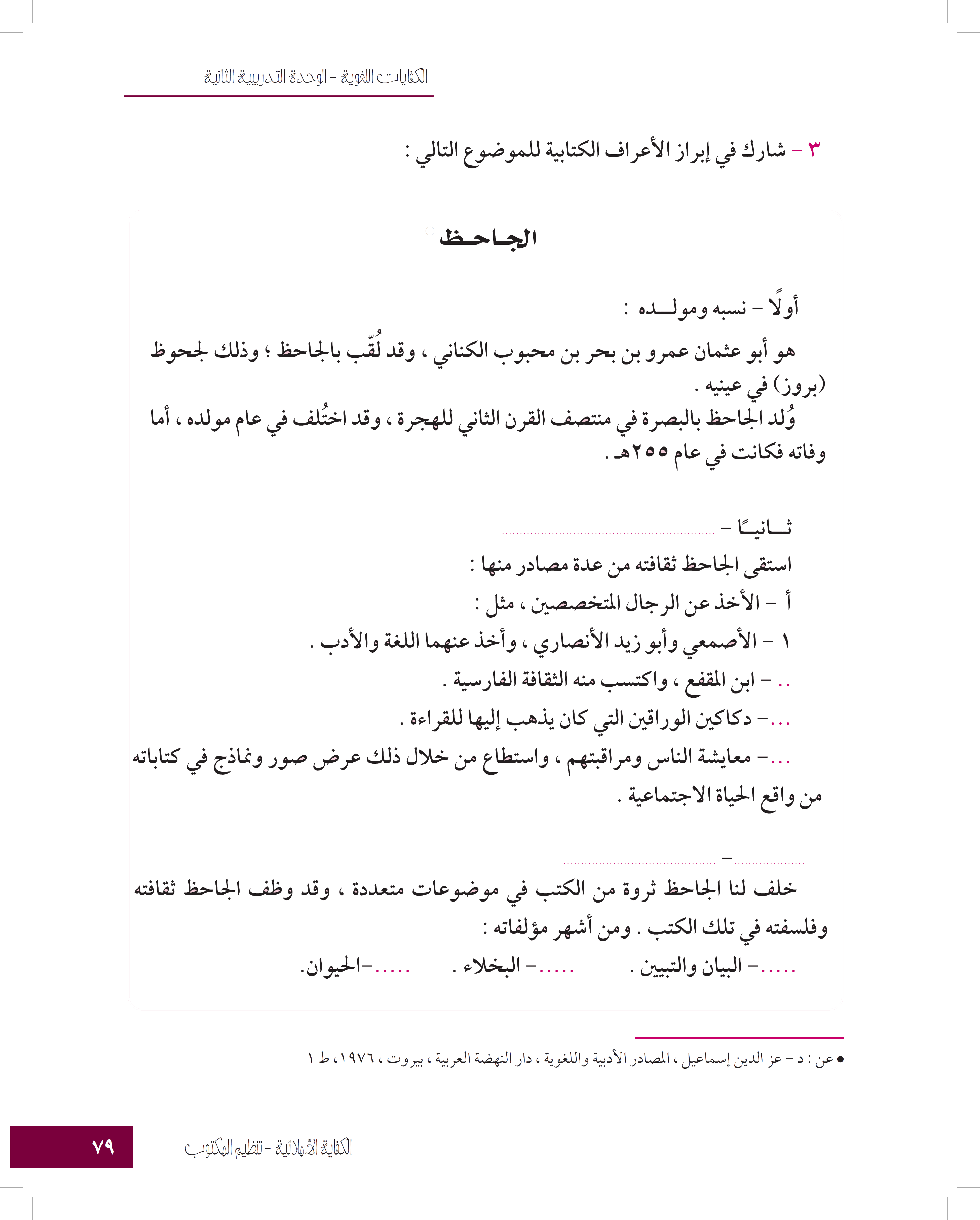 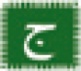 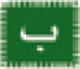 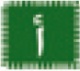 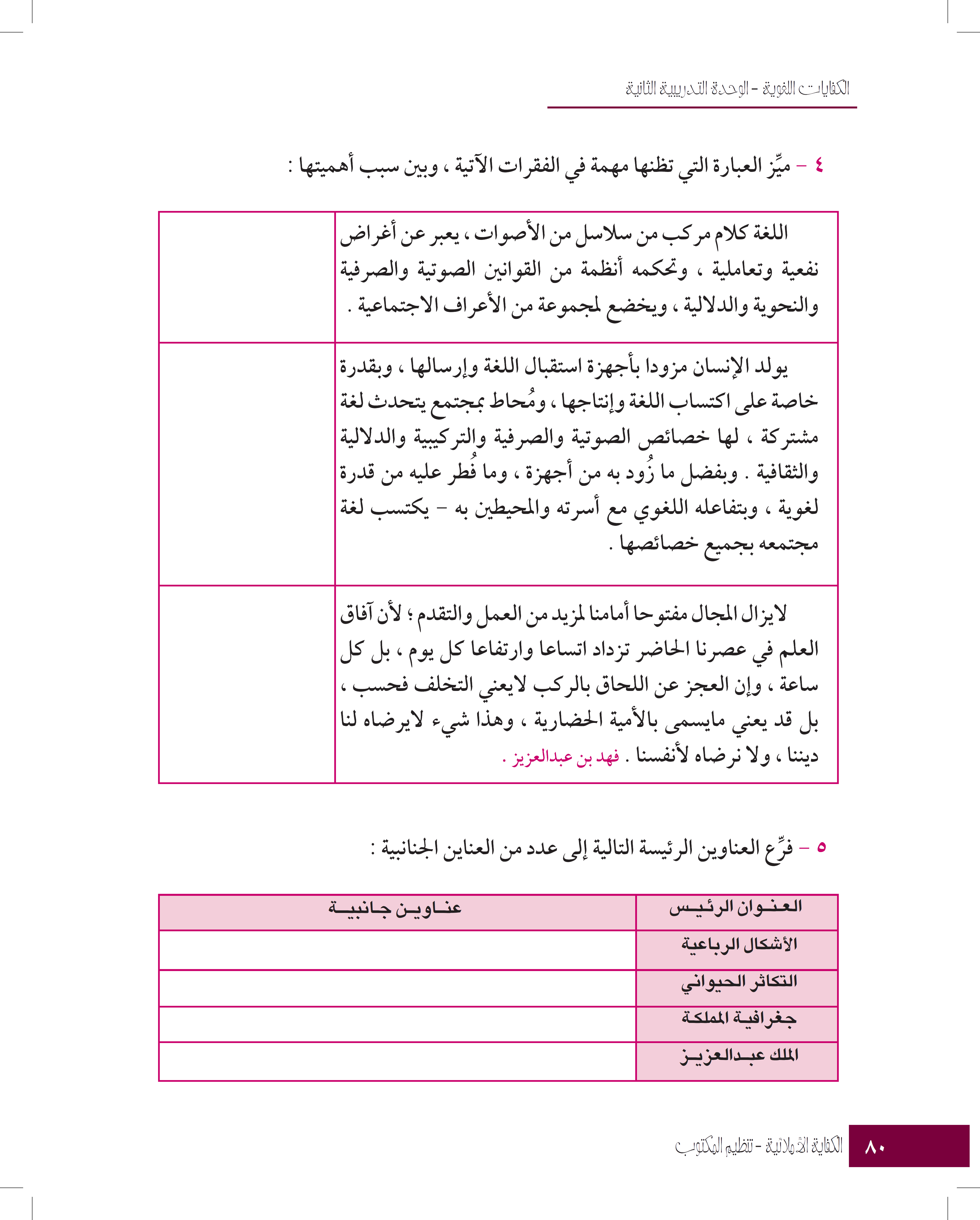 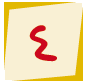 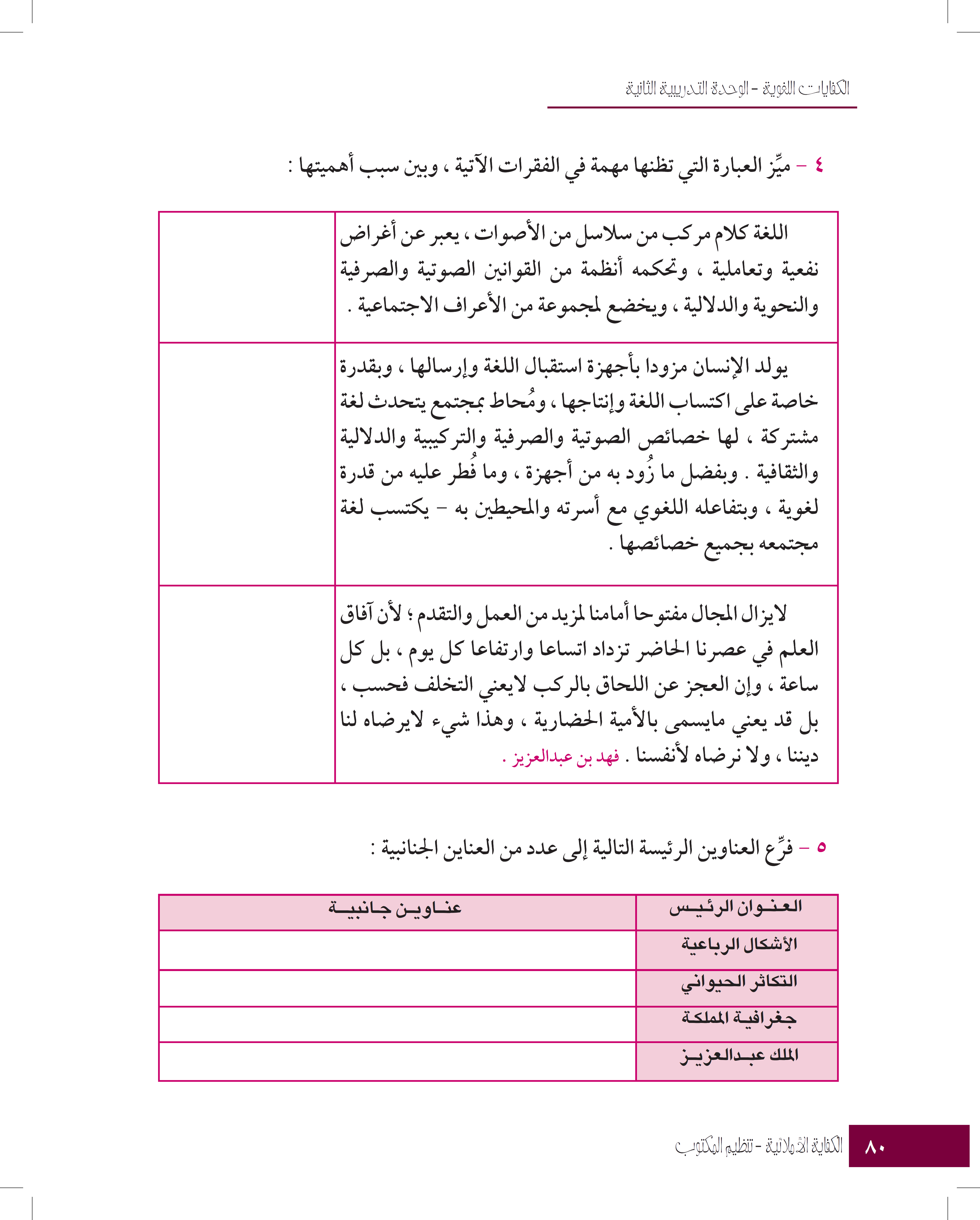 توضح الفقرة نشأة اللغة .
تبين الطريقة التي يتعلم من خلالها الطفل لغته
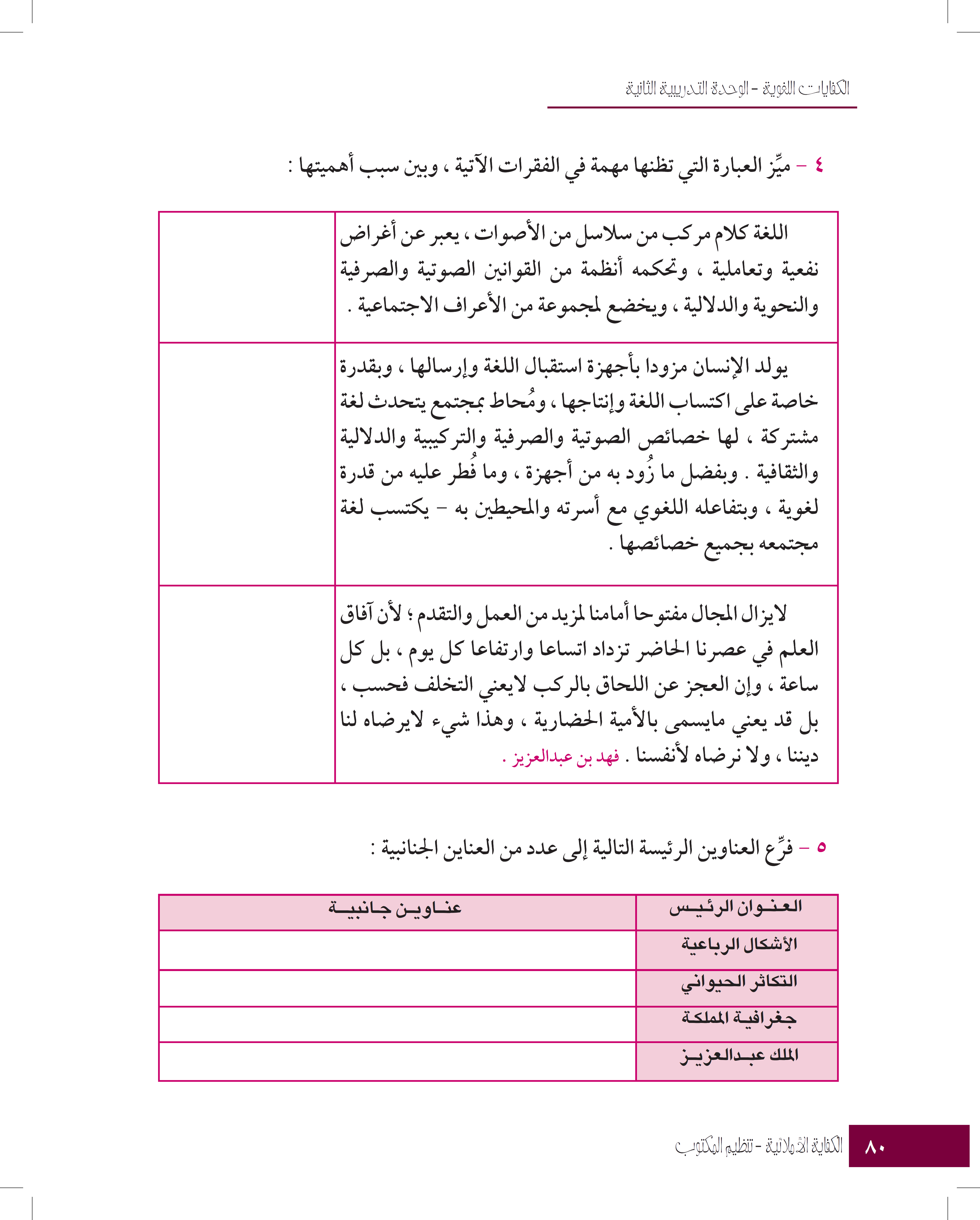 توضح لنا أن الإنسان مازال أمامه أمل لتغيير مسار حياته
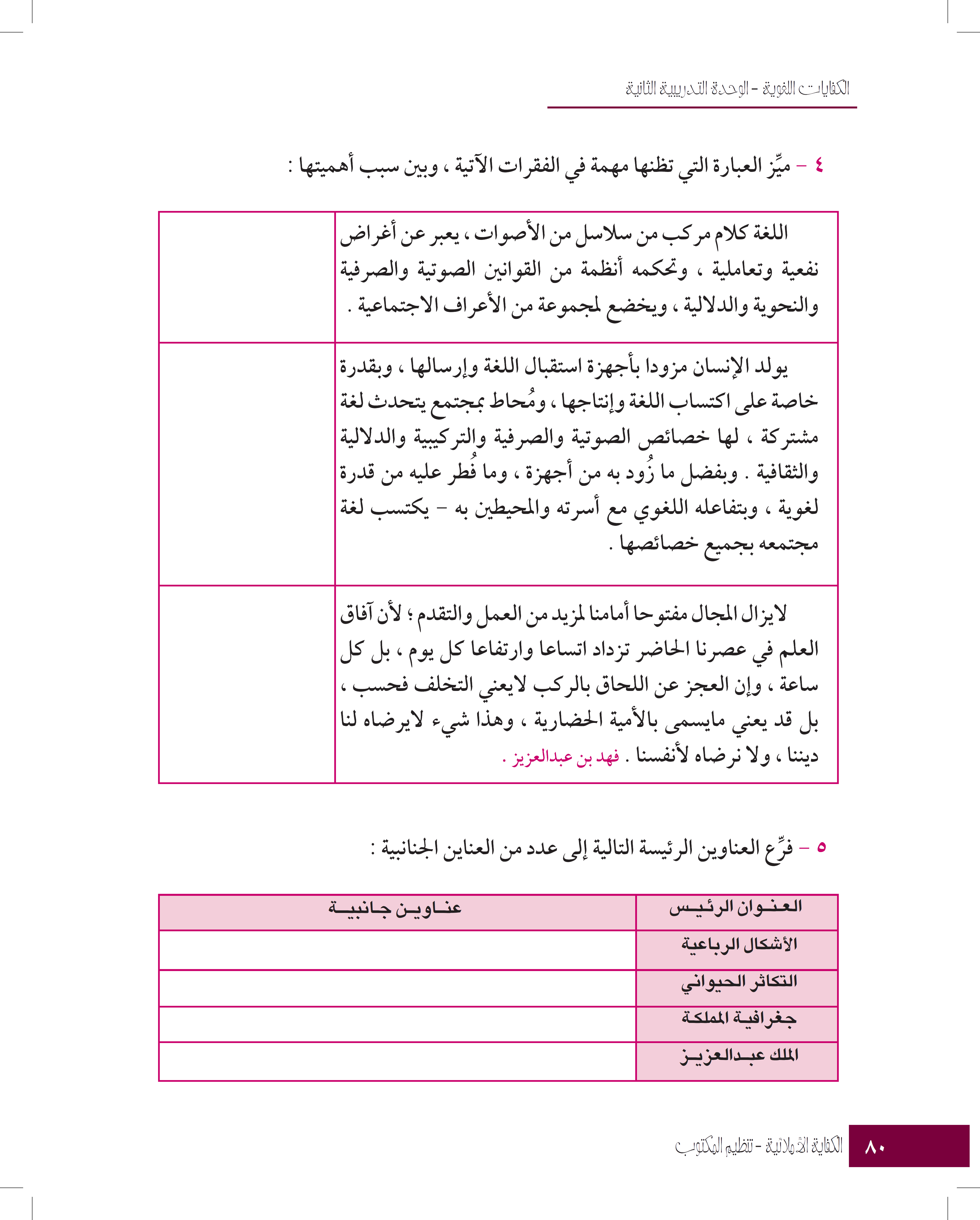 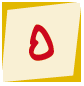 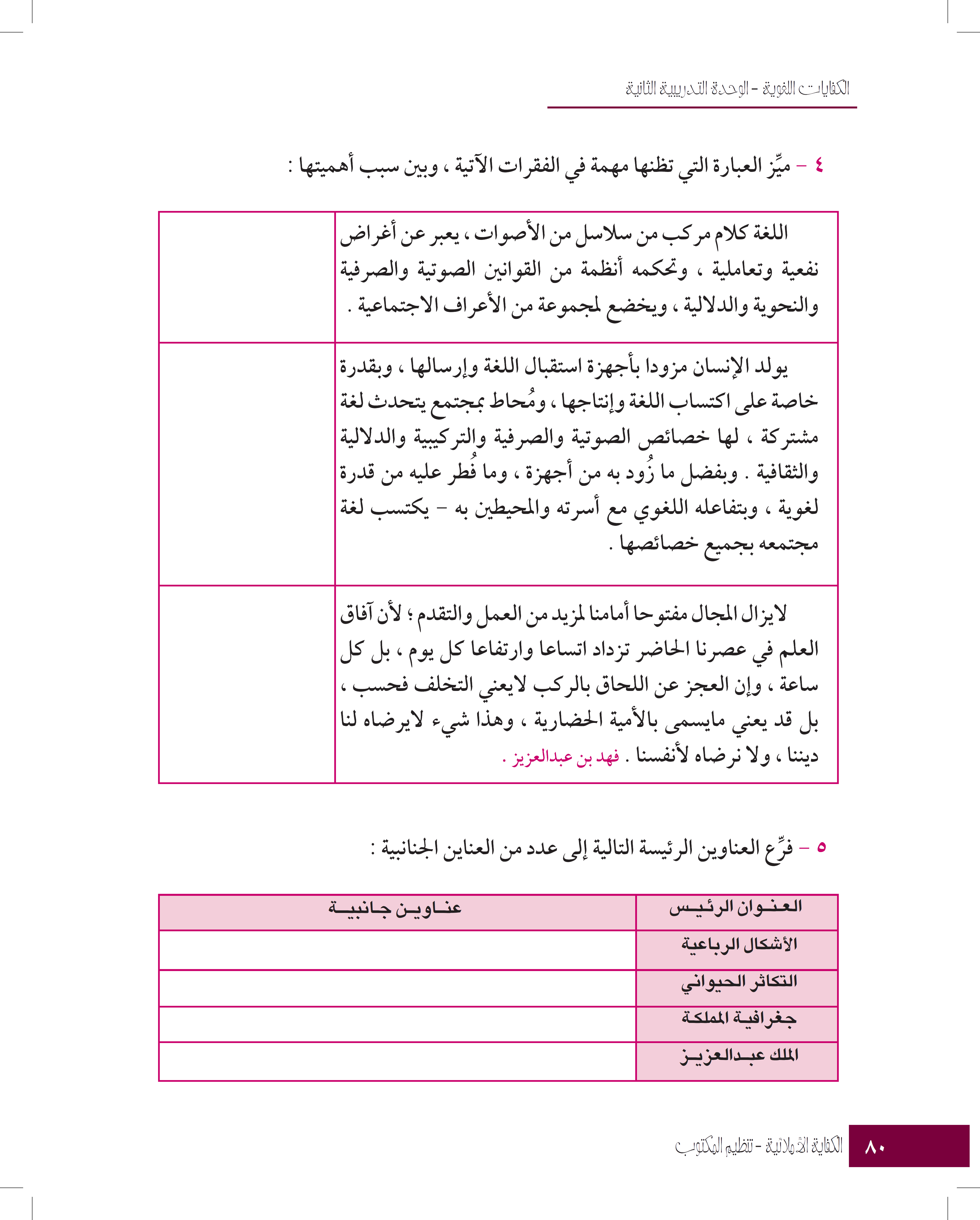 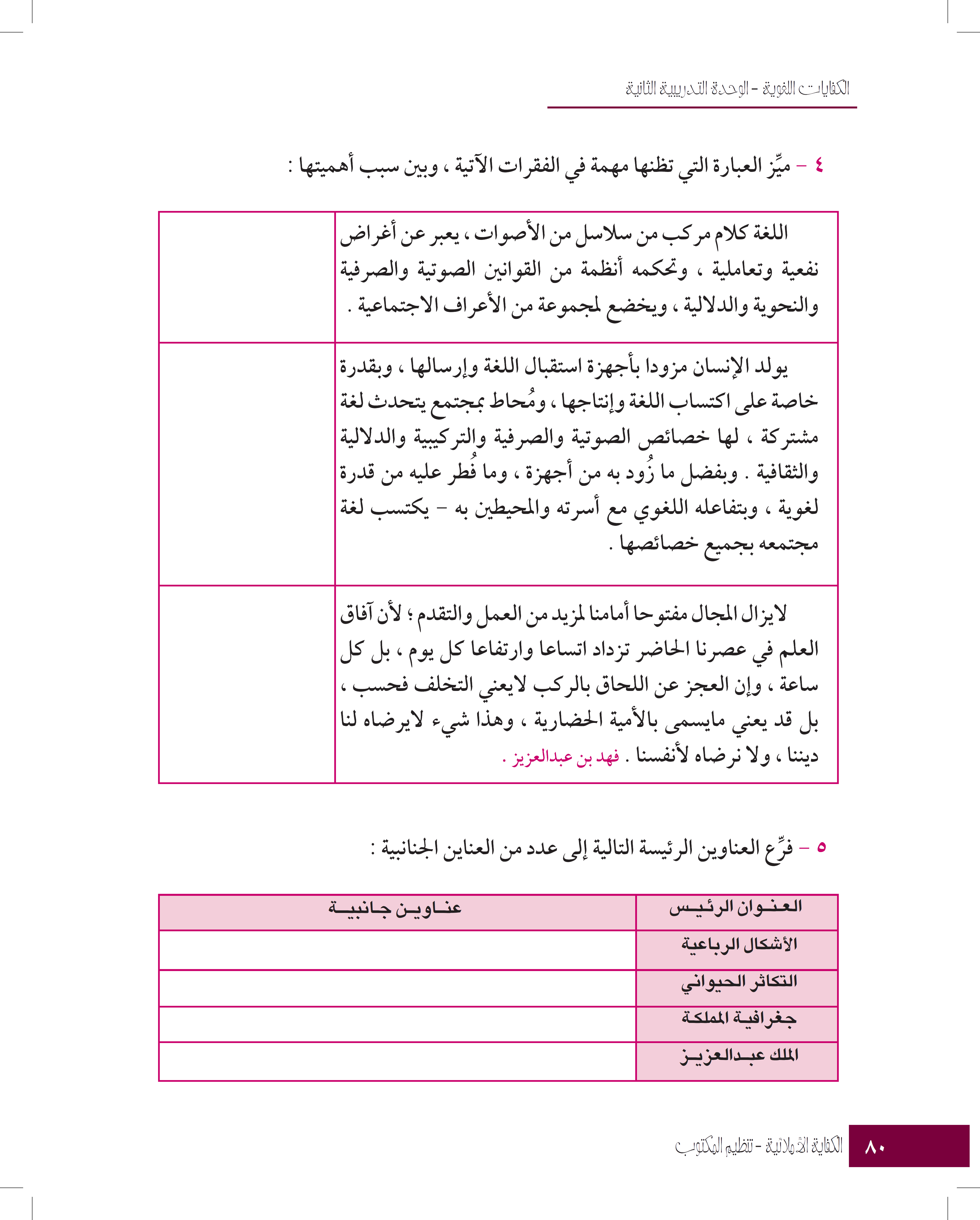 1. ما معني التكاثر؟  2. نوعًا التكاثر. 3.أمثلة لكل نوع.
1.تضاريس المملكة . 2. تنوع المناخ. 3. العوامل المؤثرة.
1. نشأته. 2. حياته. 3. في الكويت. 4. فتح الرياض.
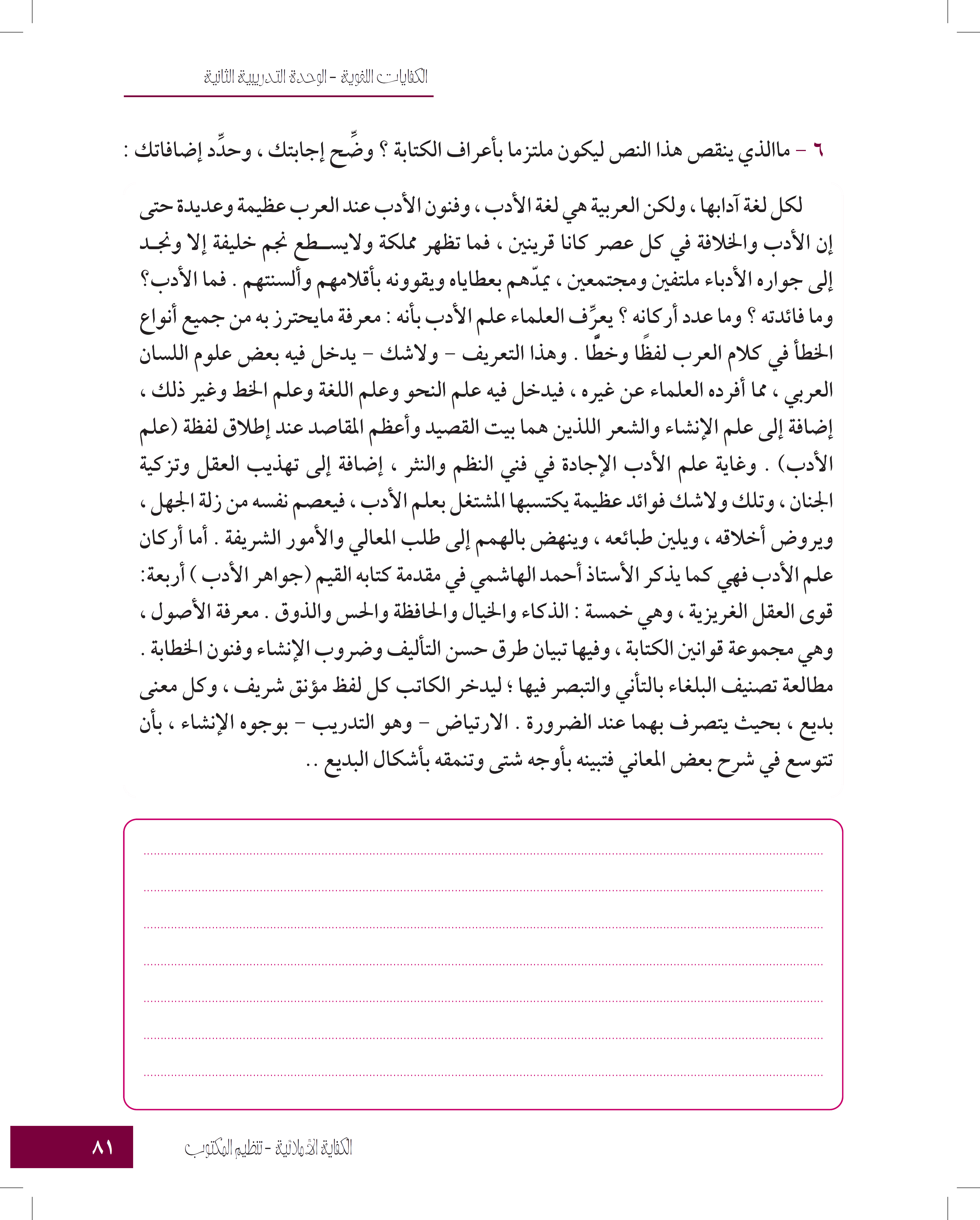 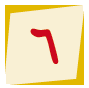 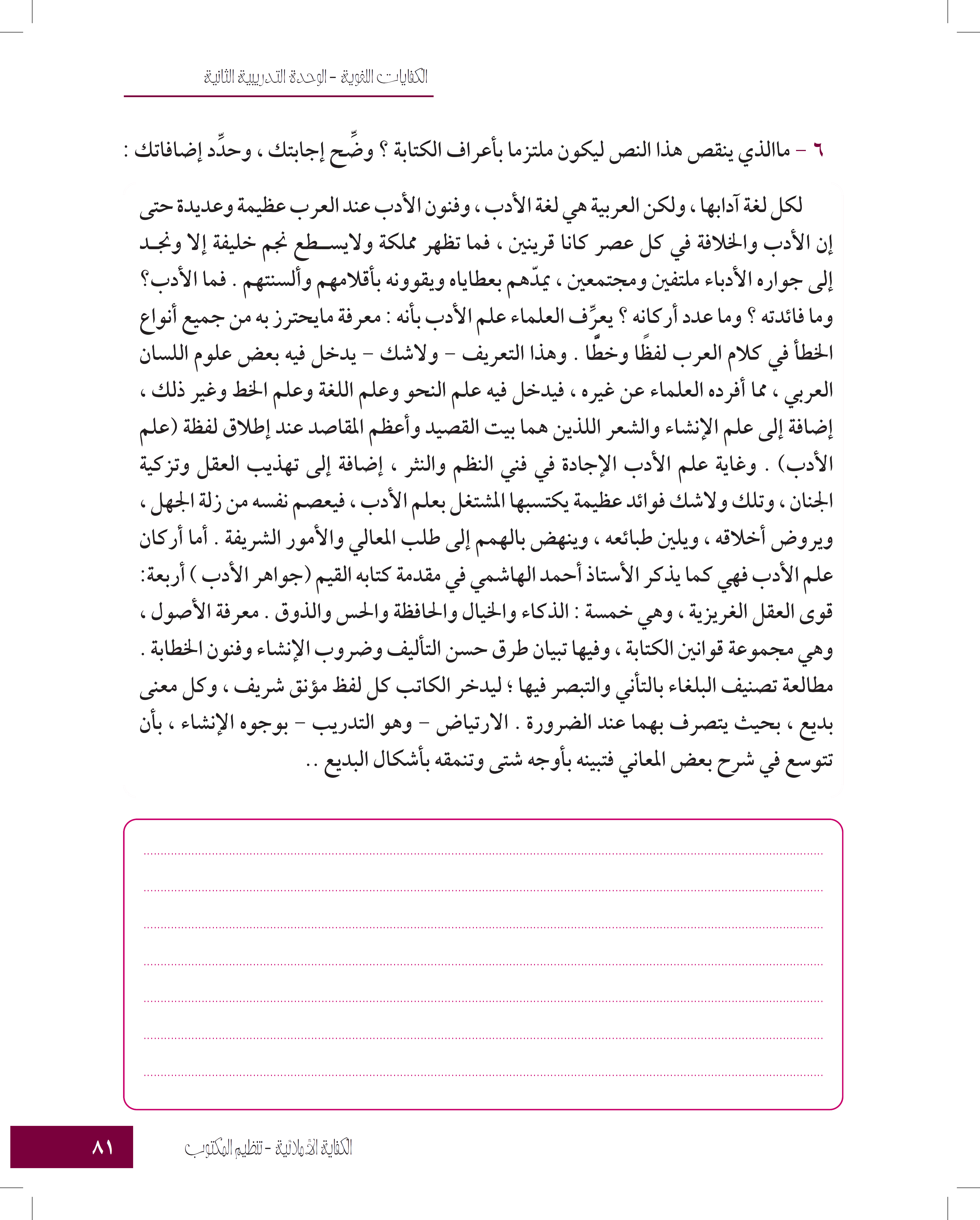 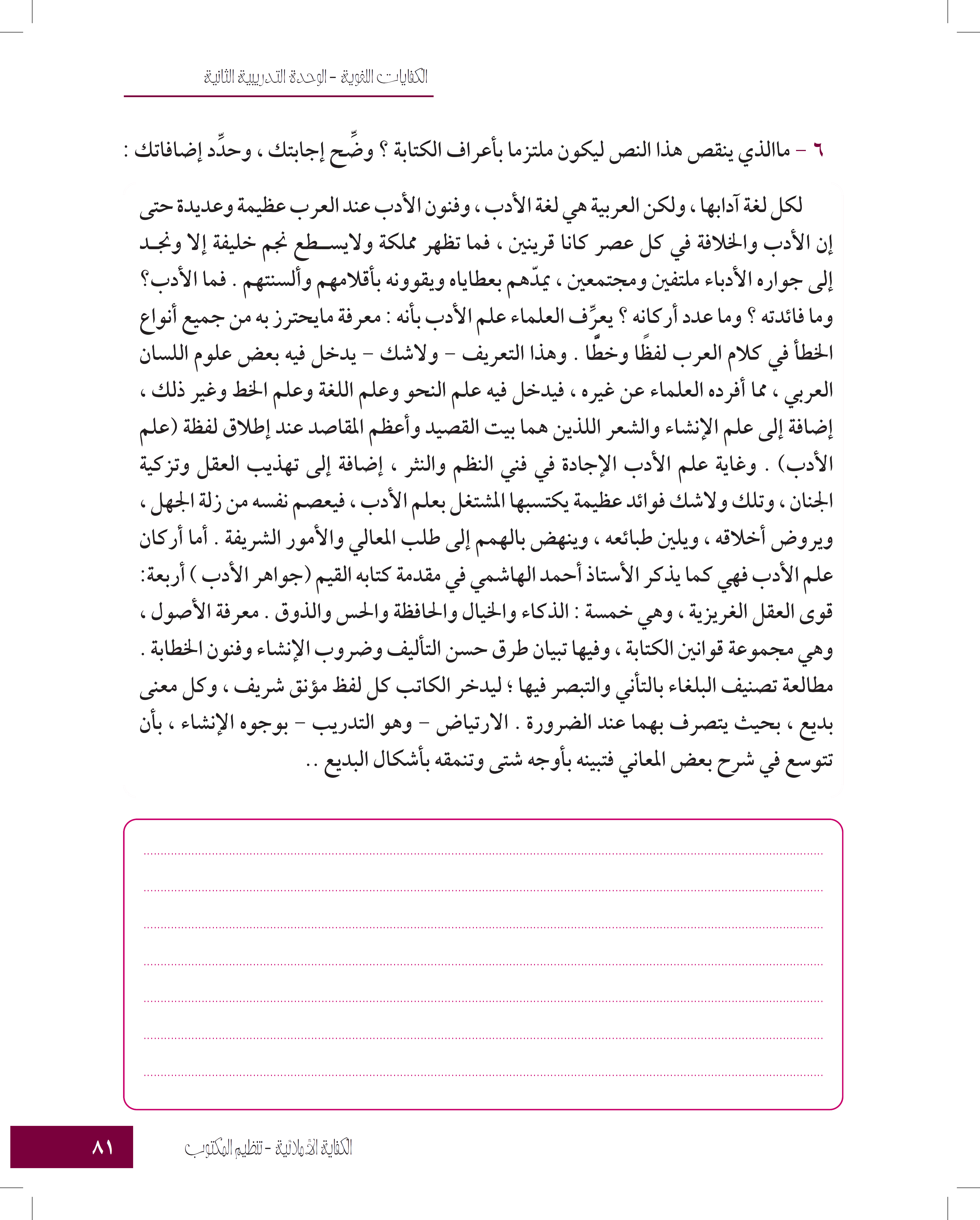 استخدام التعداد بأنواعه.
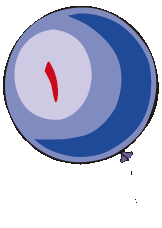 وضع عناوين جانبية.
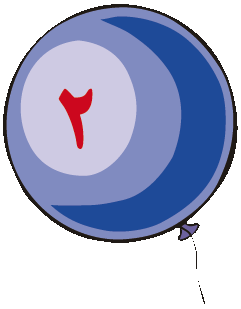 لا يوجد عنوان رئيسي.
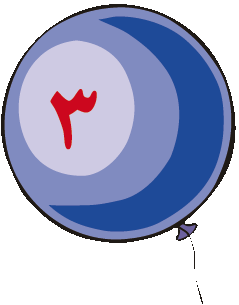 التلخيص.
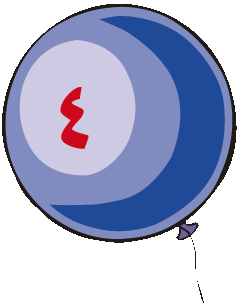 الأهداف.
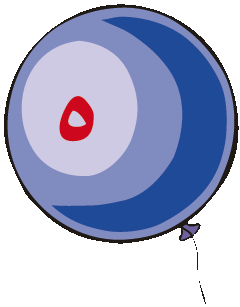 اختبار ذاتي
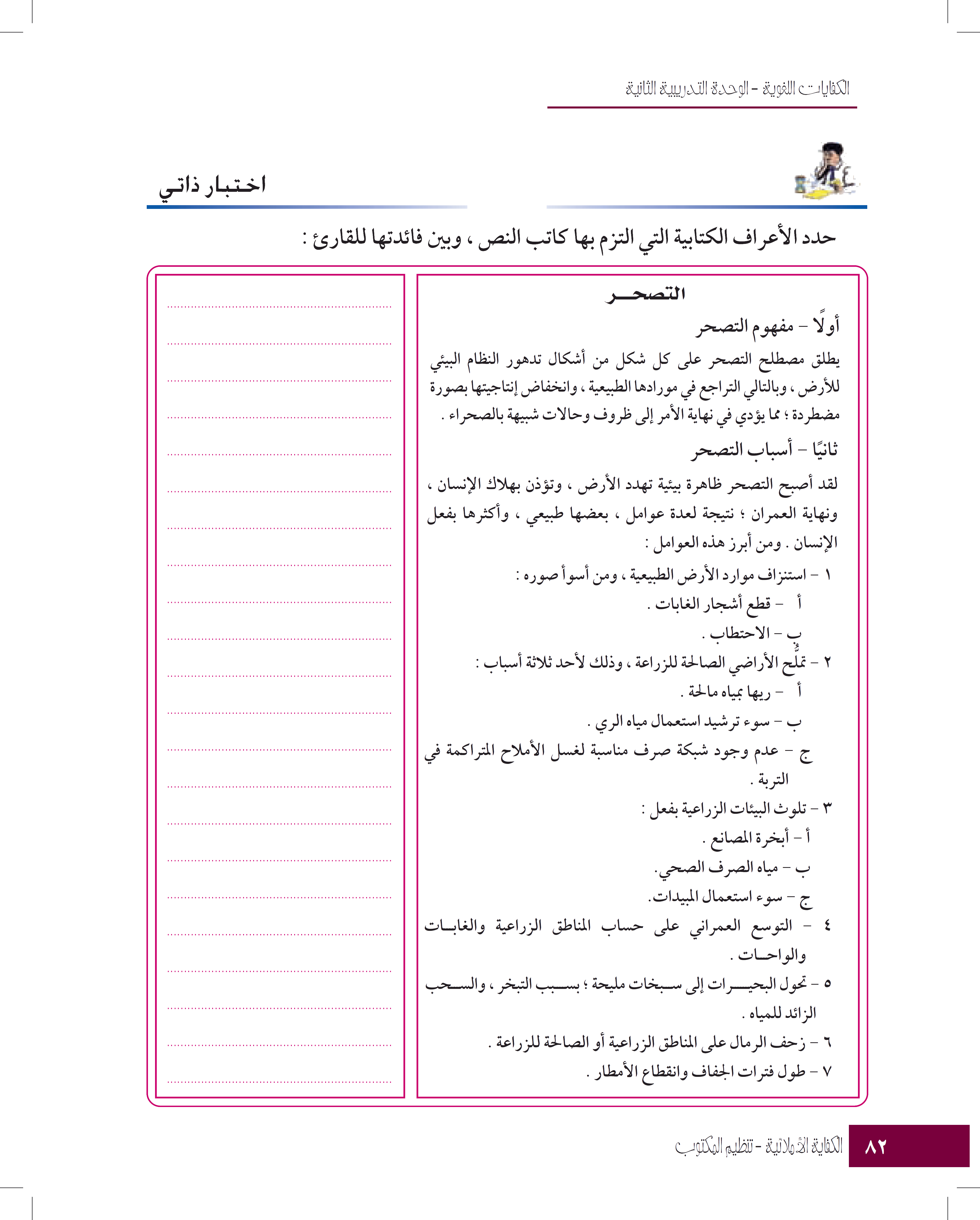 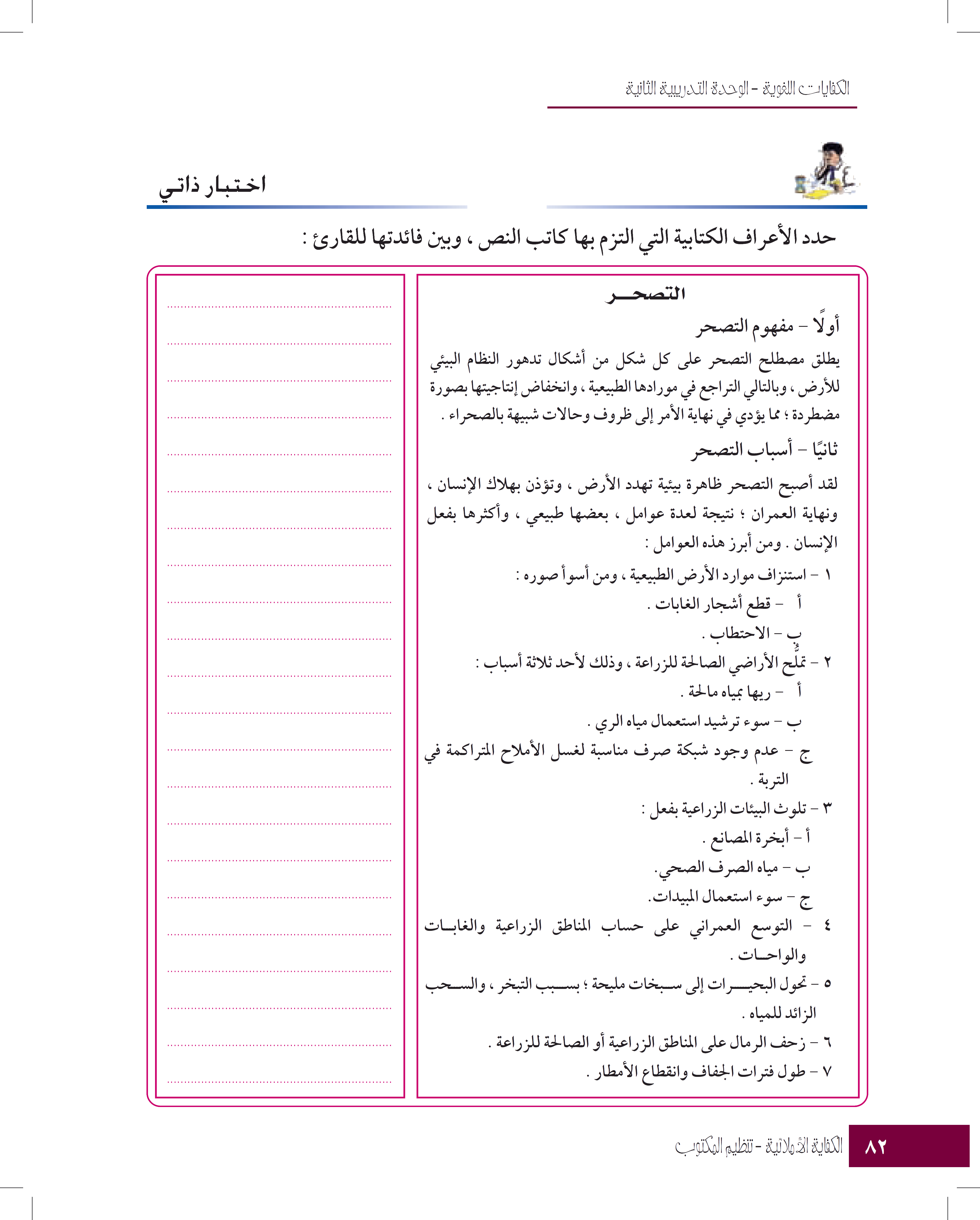 تم وضع عنوانًا رئيسًا ليبين المفهوم العام من المقال.
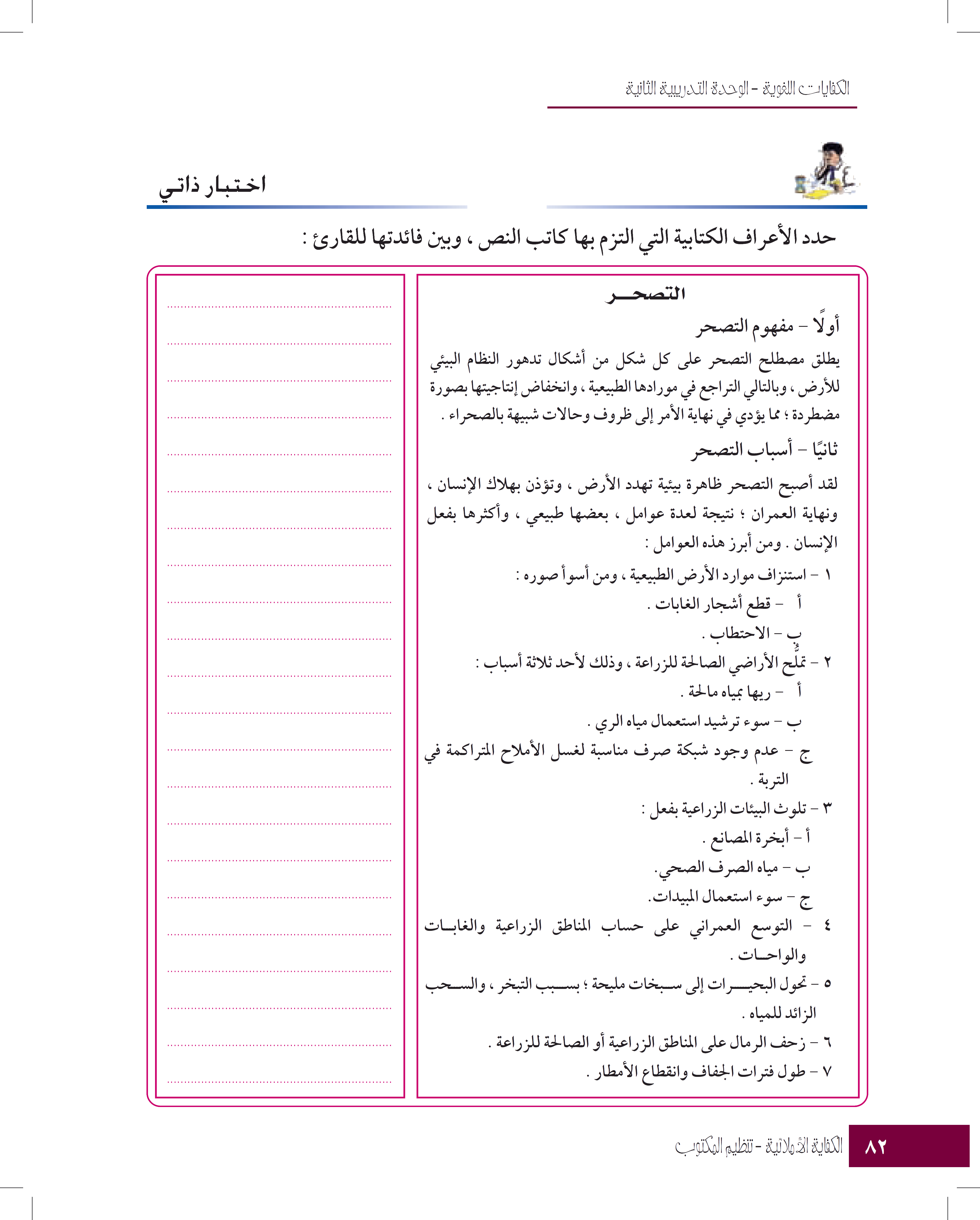 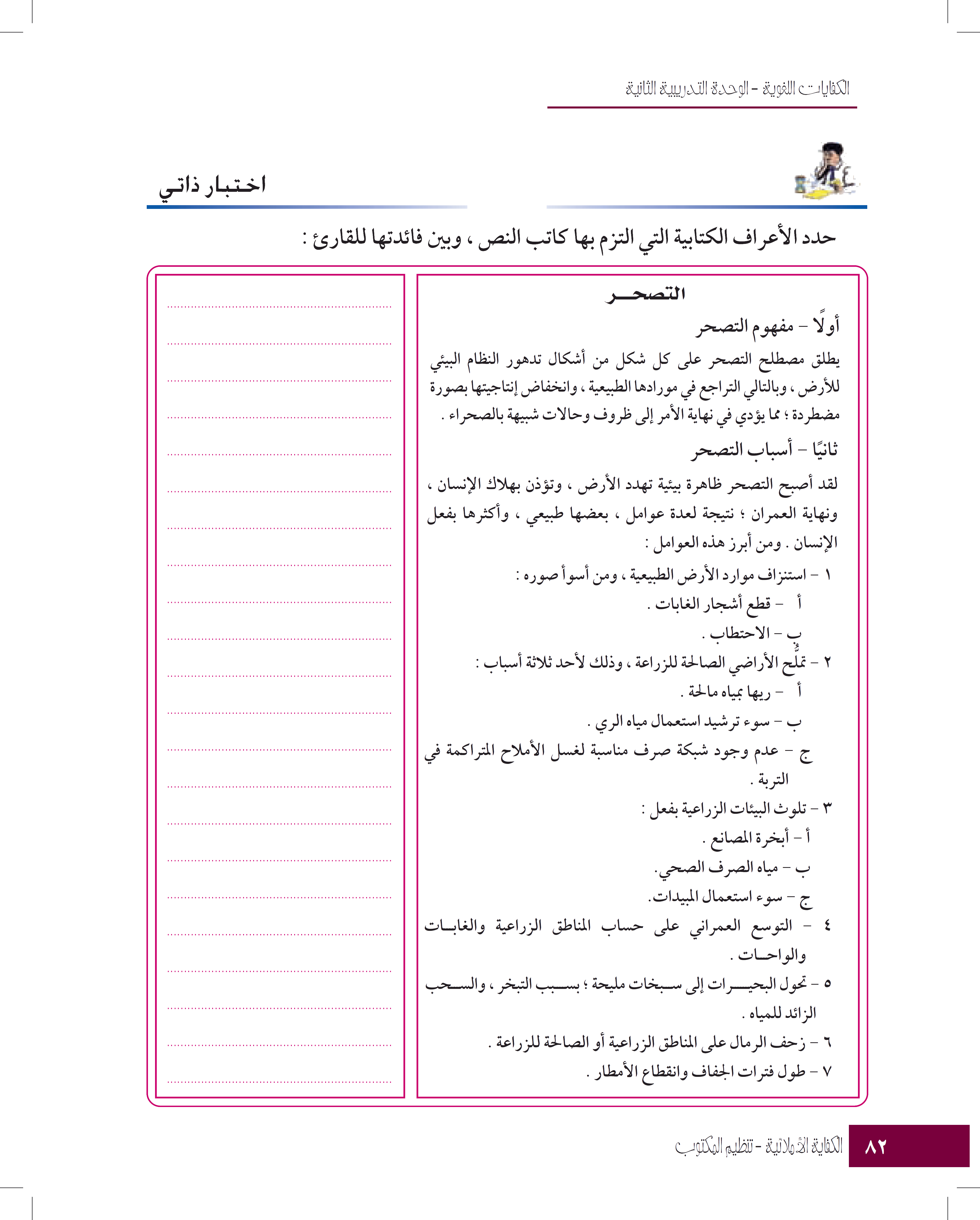 تم وضع عنوانًا فرعيًّا ليساهم في فهم محتوى المقال وتفصيلاته.
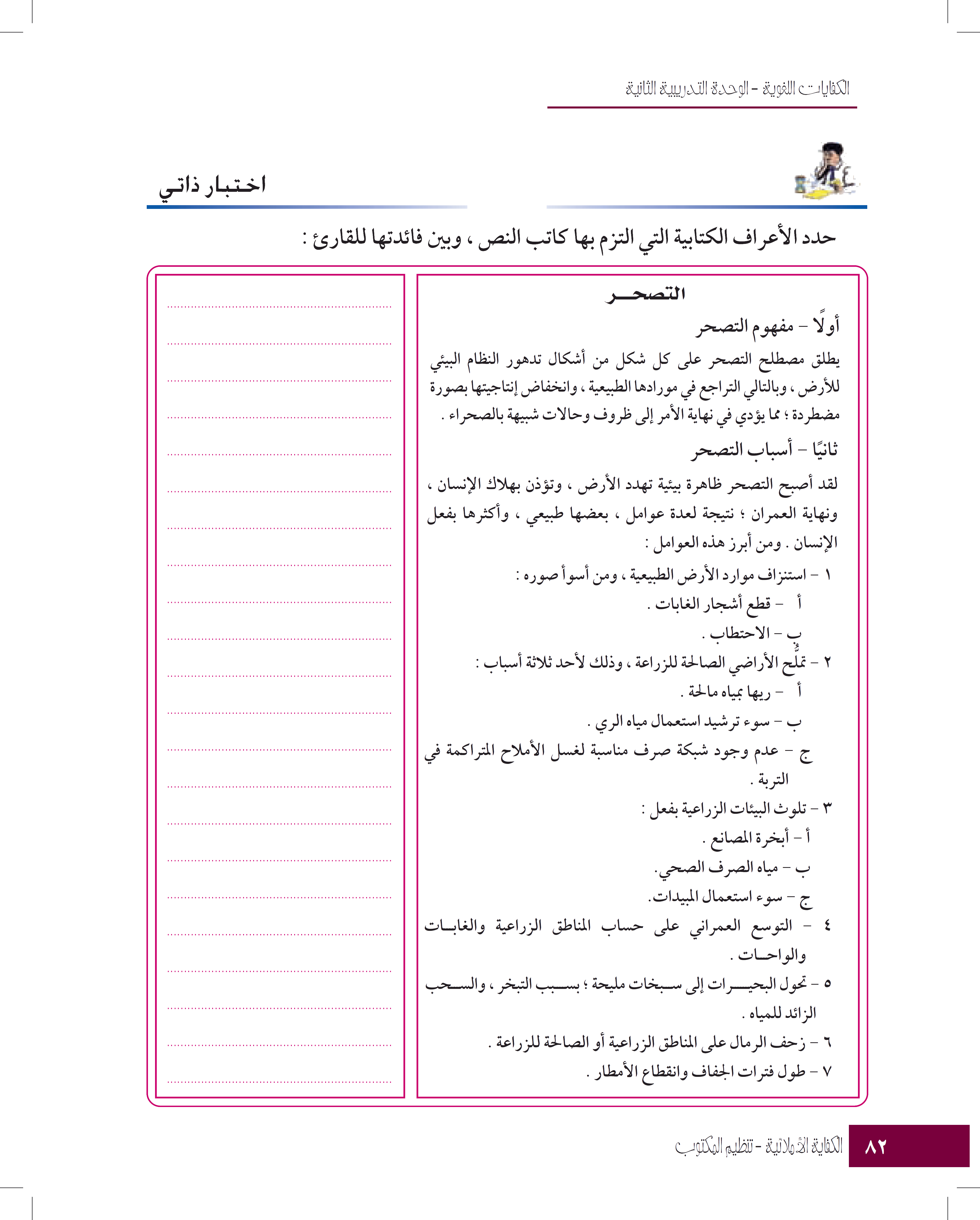 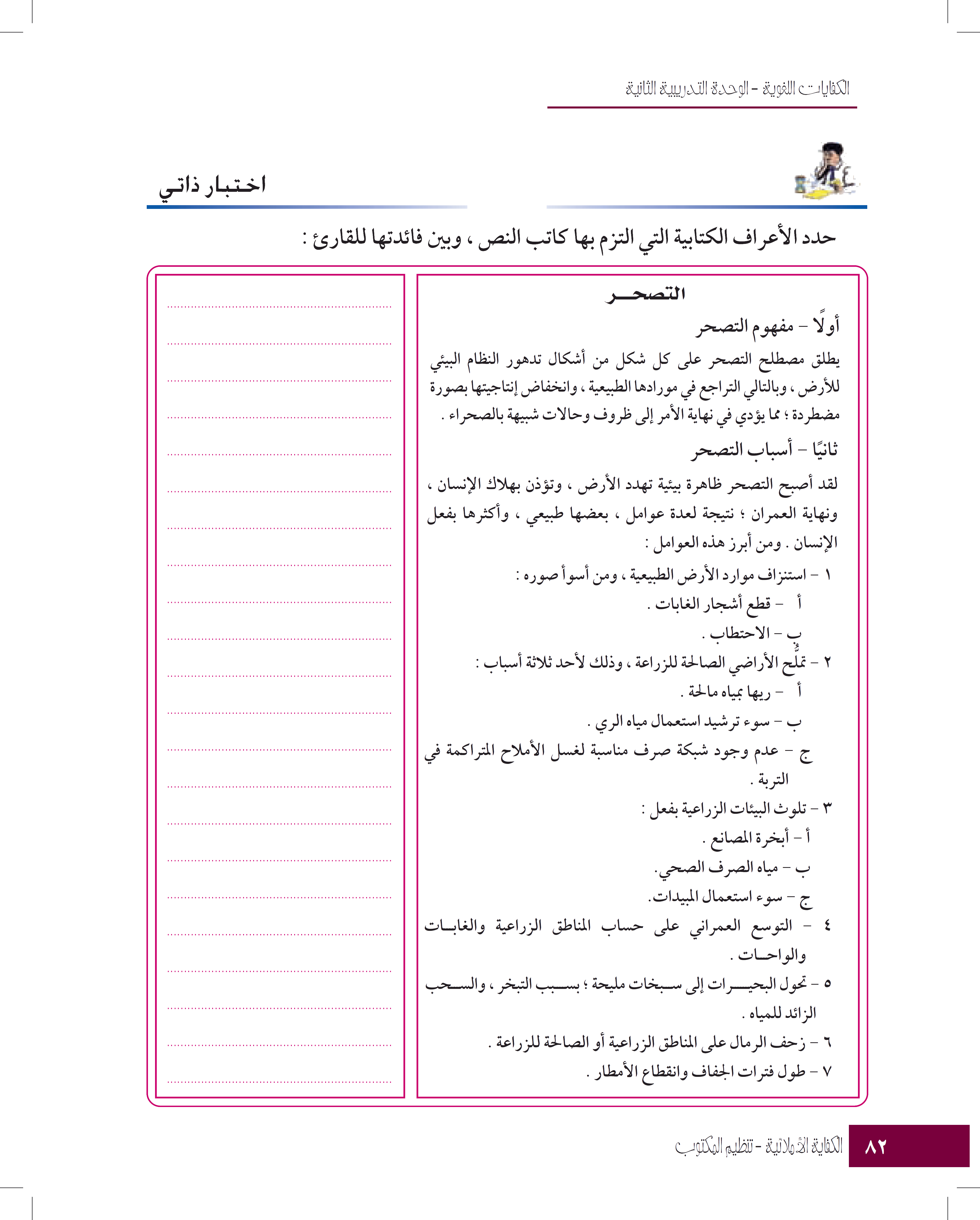 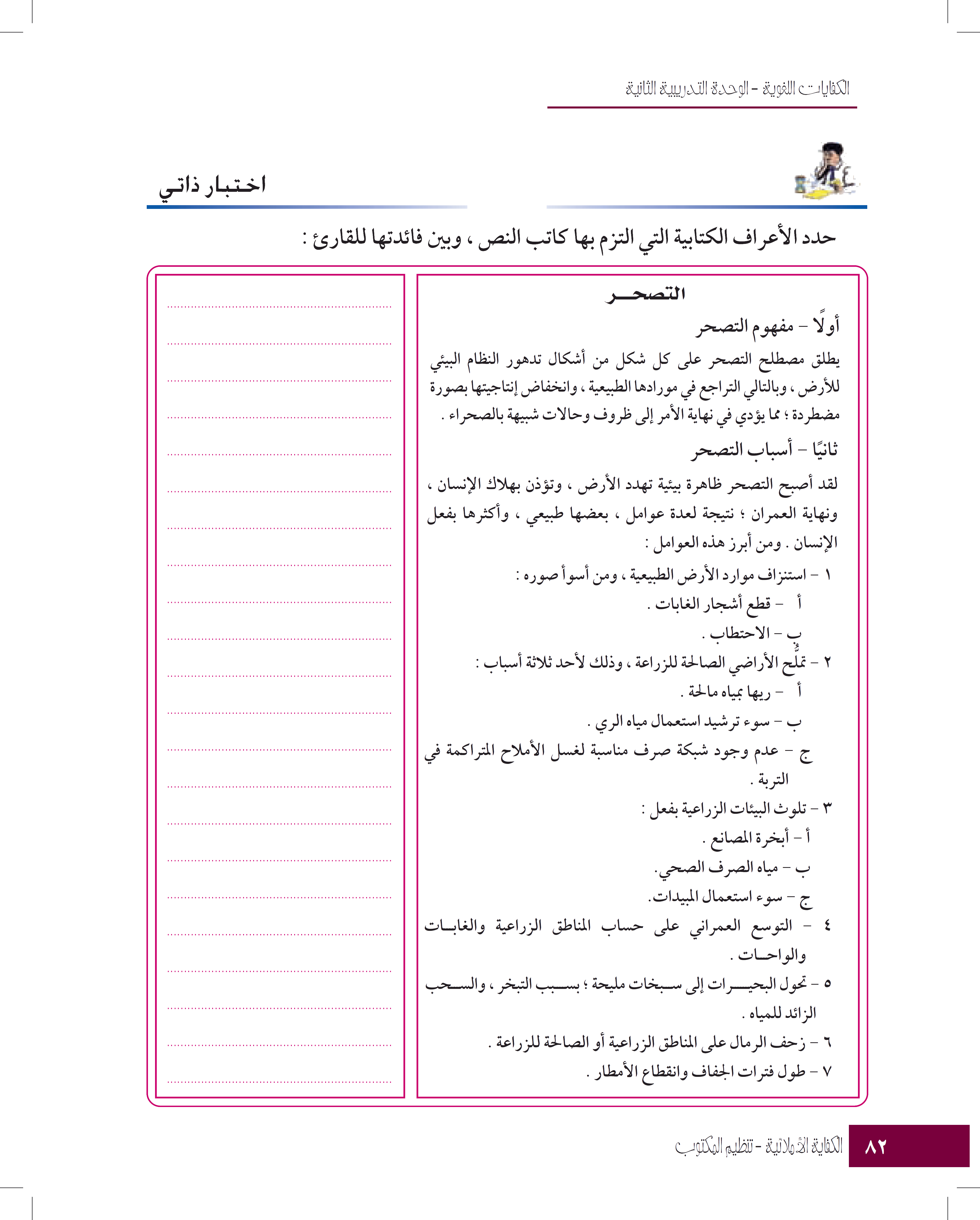 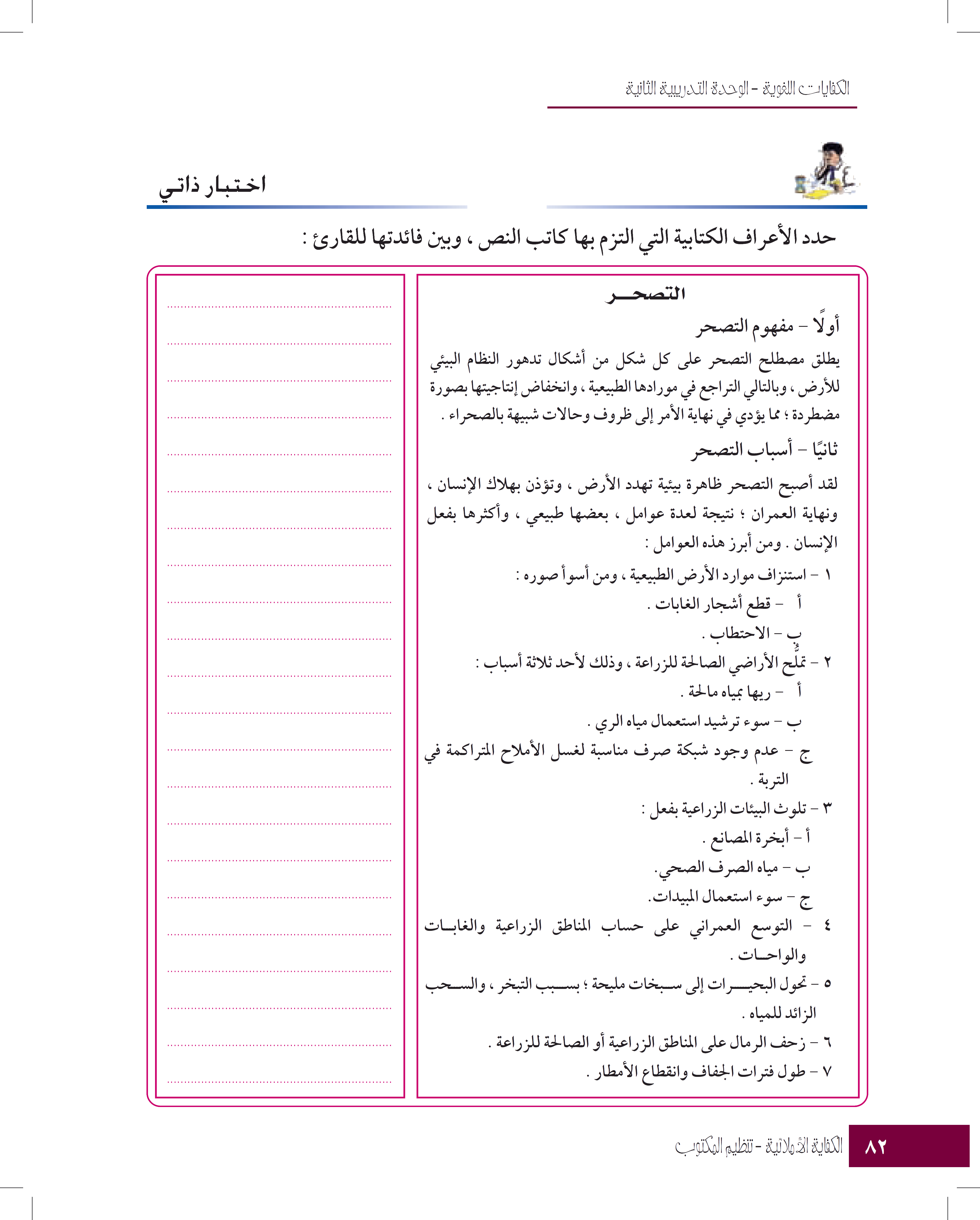 استخدام التعدادي الرقمي والأبجدي كي تميز أجزاء المقال بعضها عن بعض.
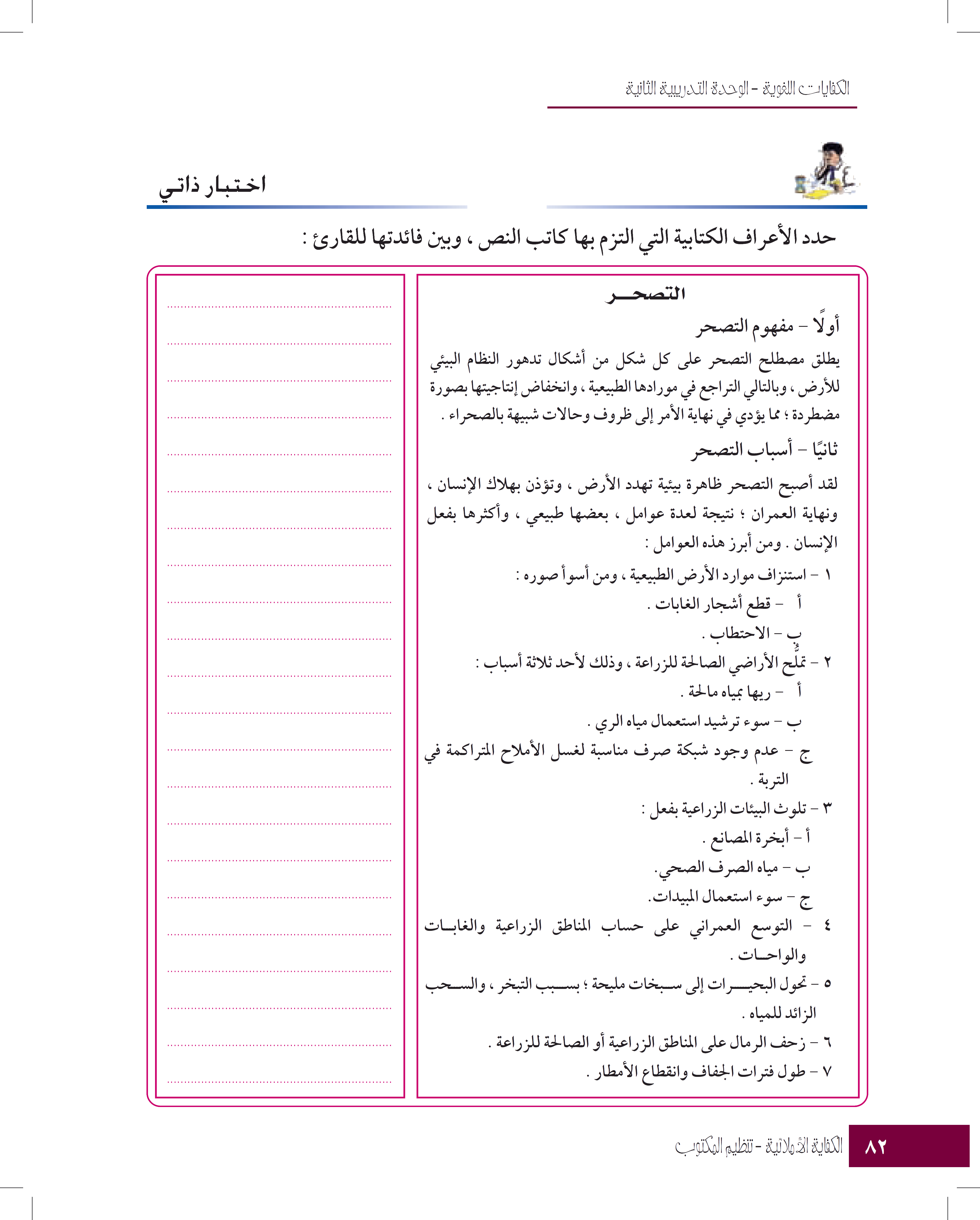 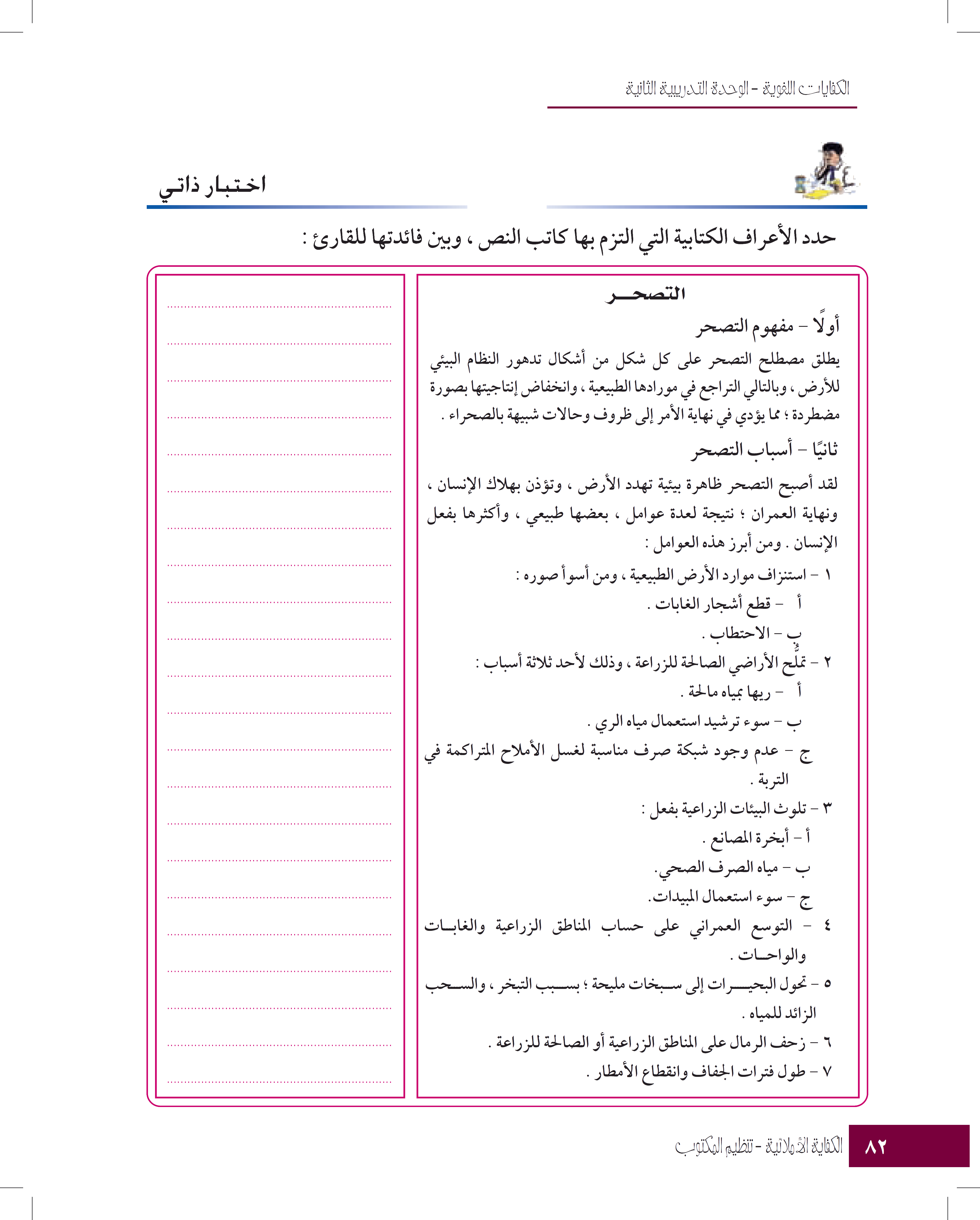 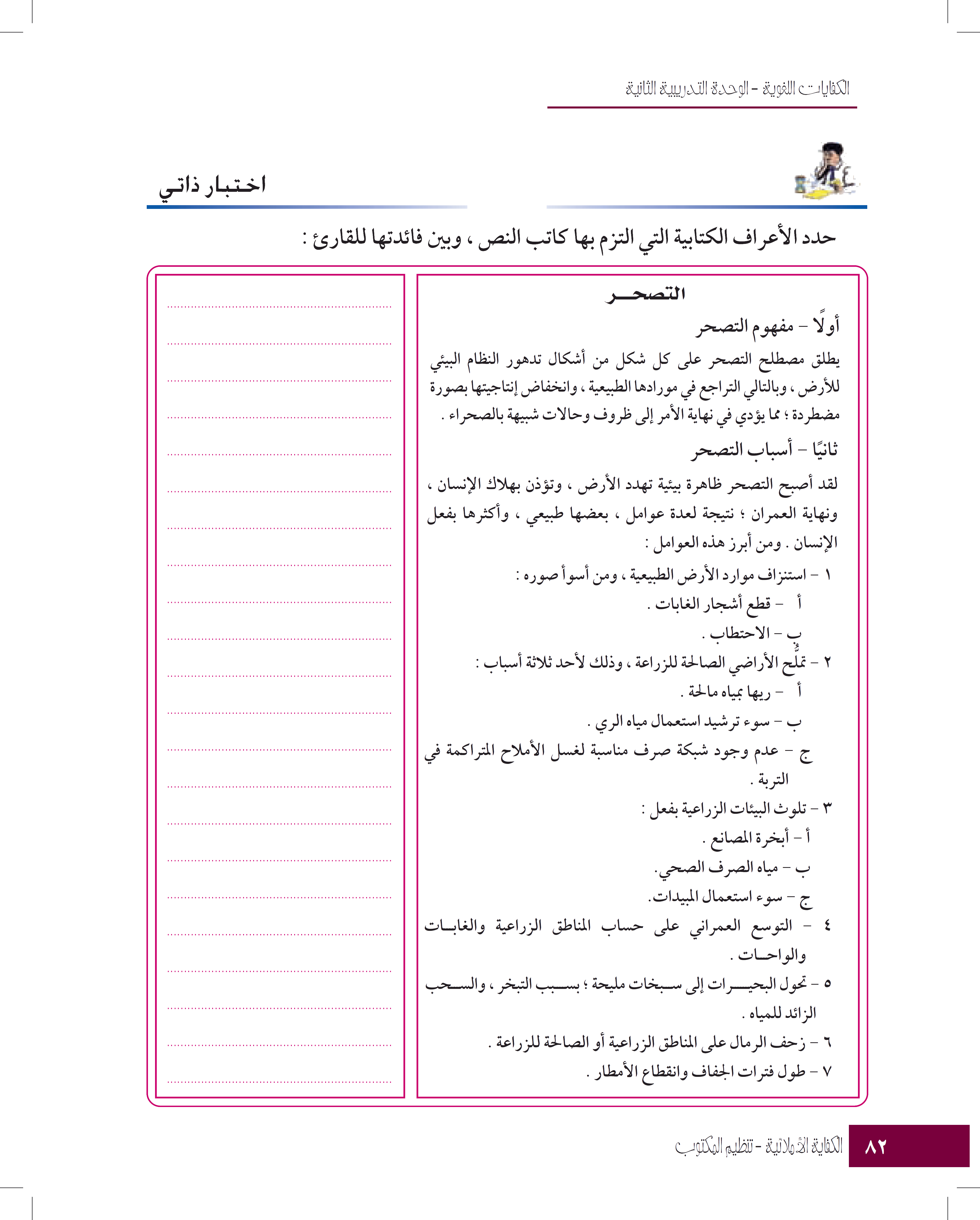 استخدام الخط المتميز بحجمه لبيان أهمية بعض المفردات والمصطلحات.
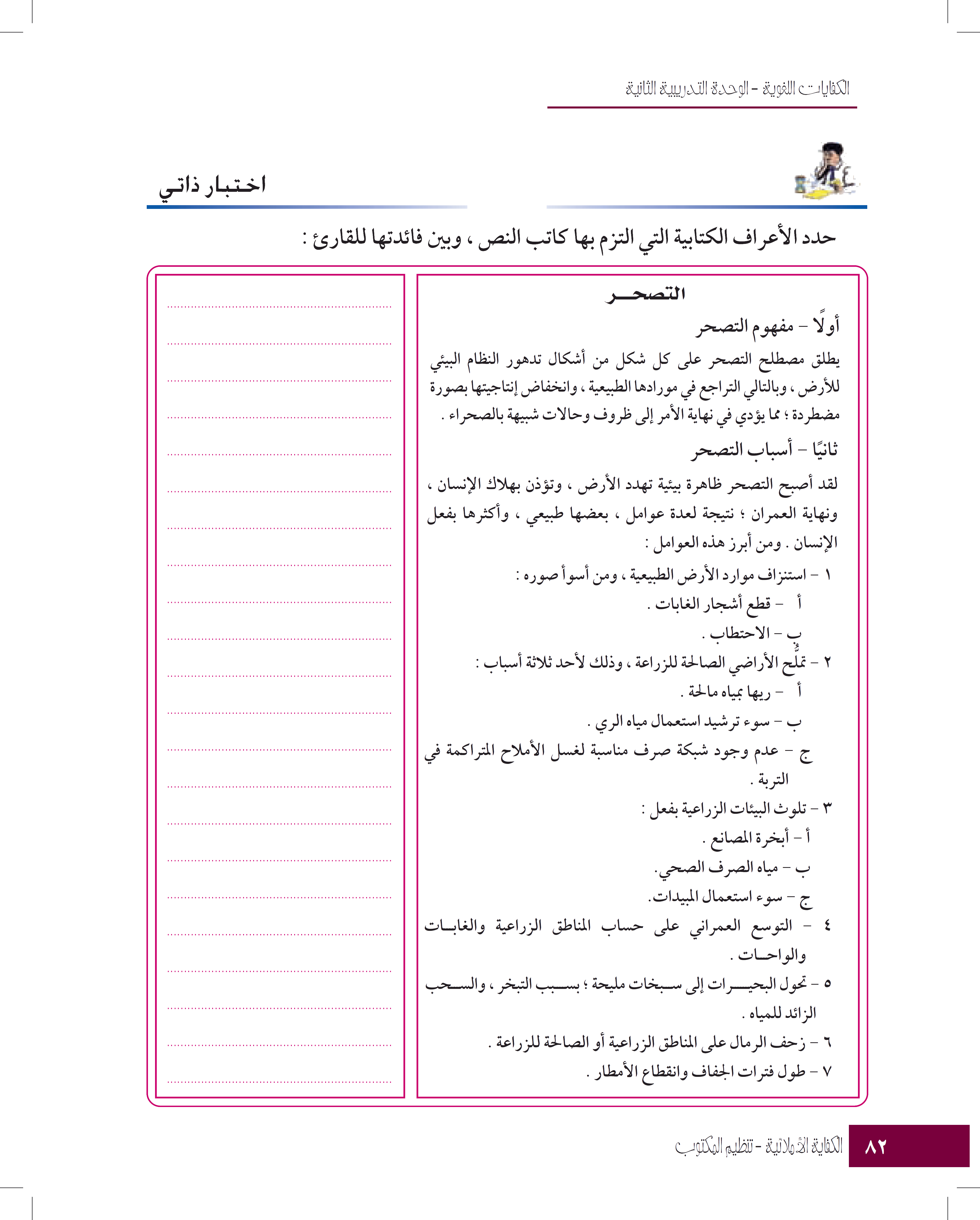 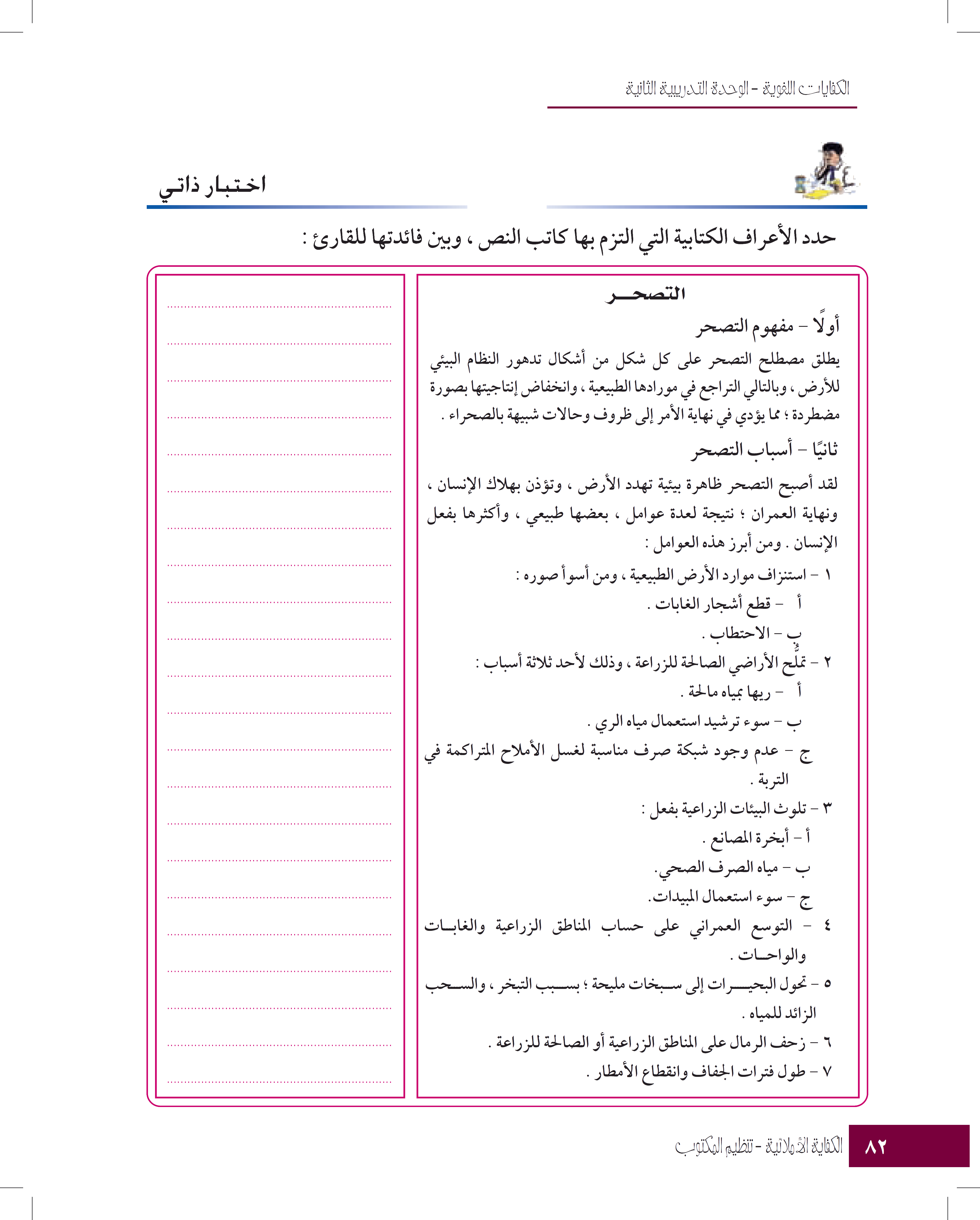 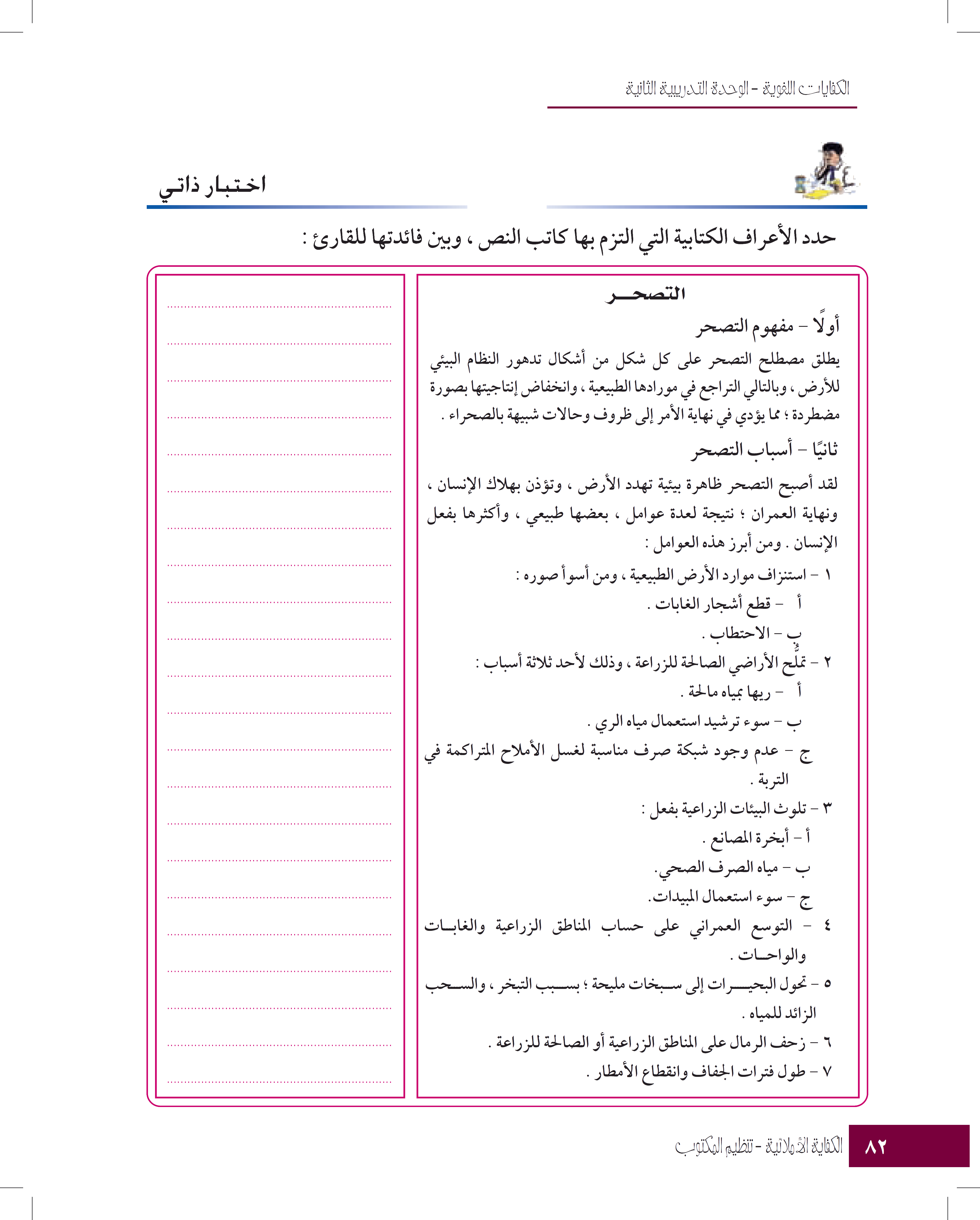 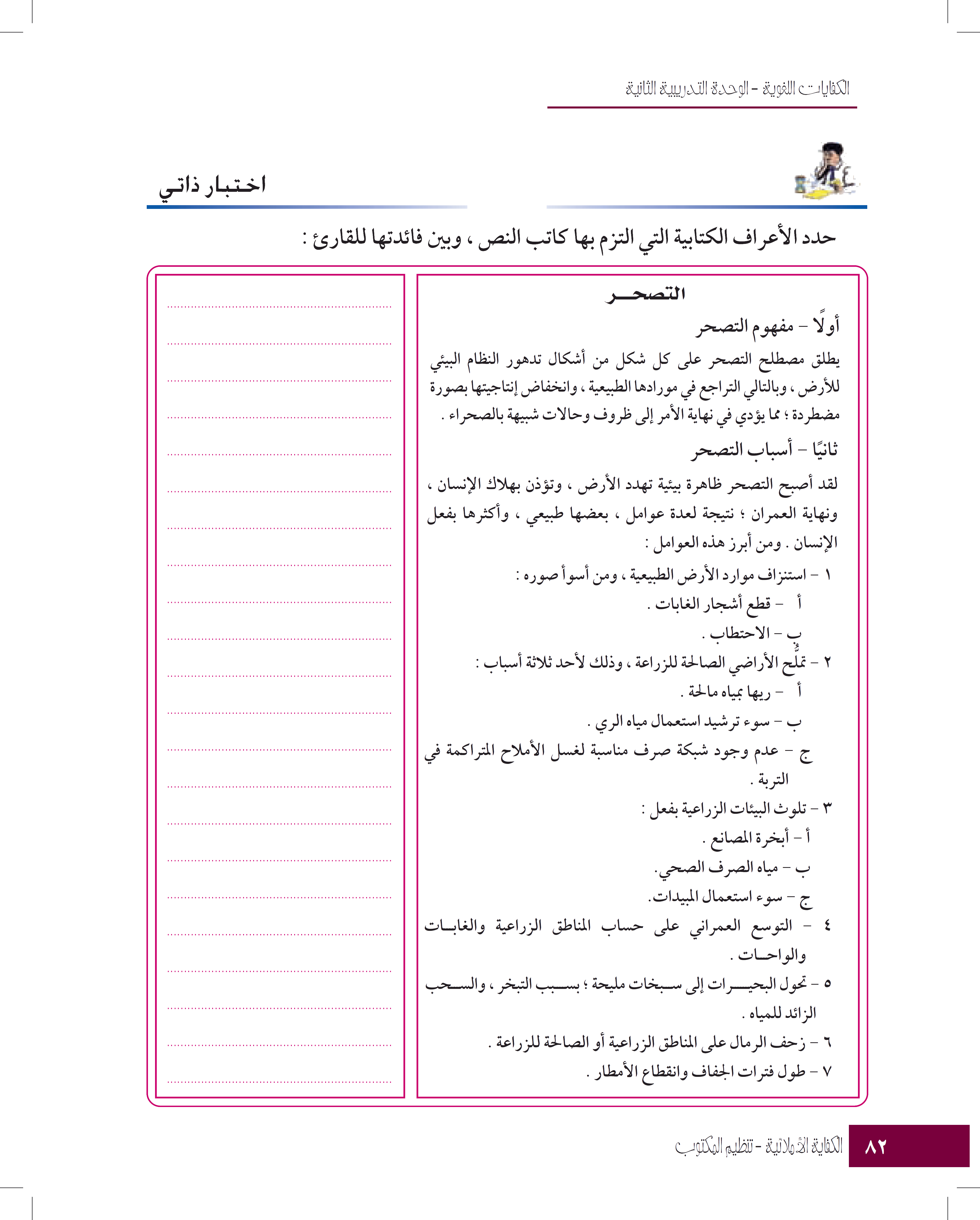 مادة تعليمية مبرمجة
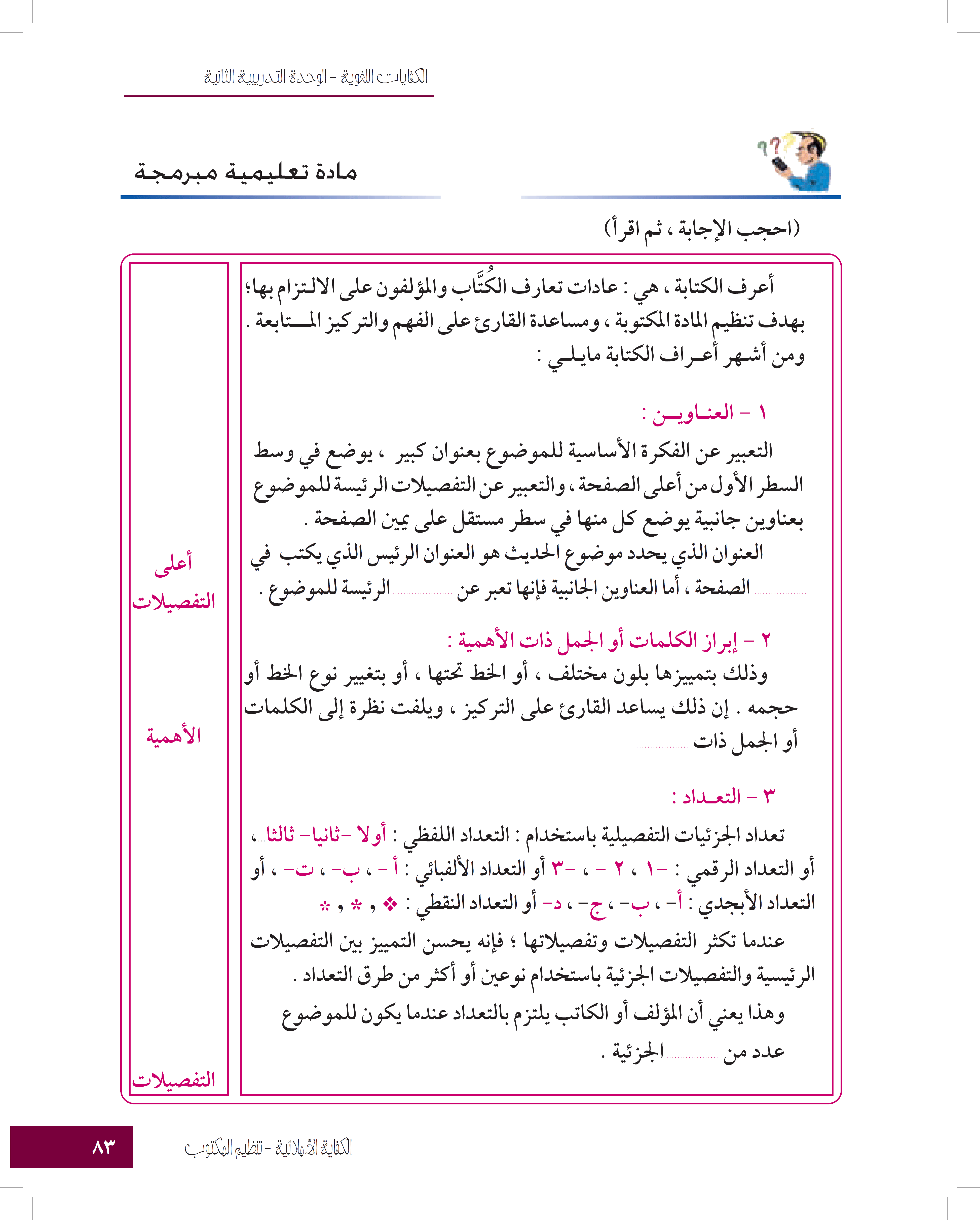 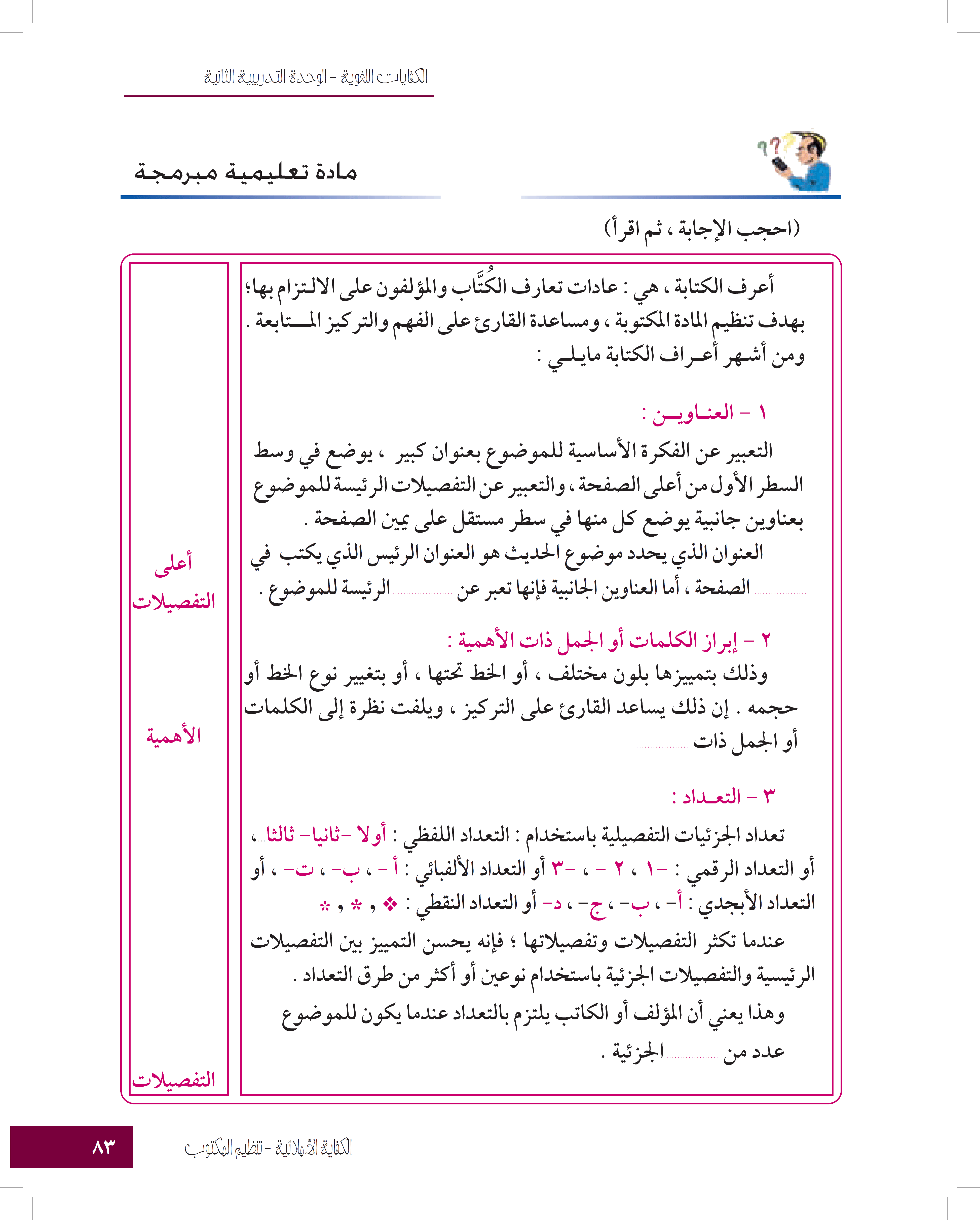 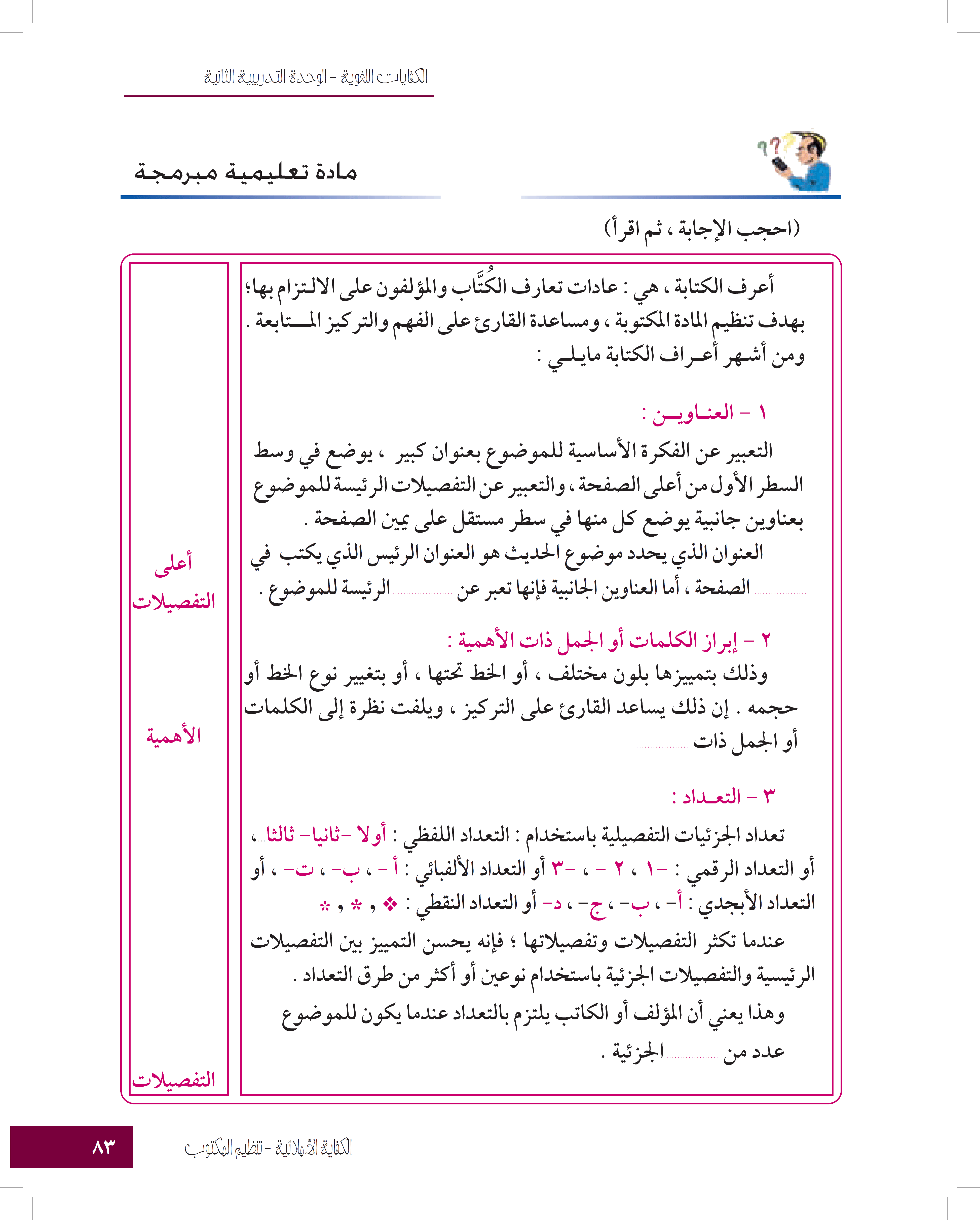 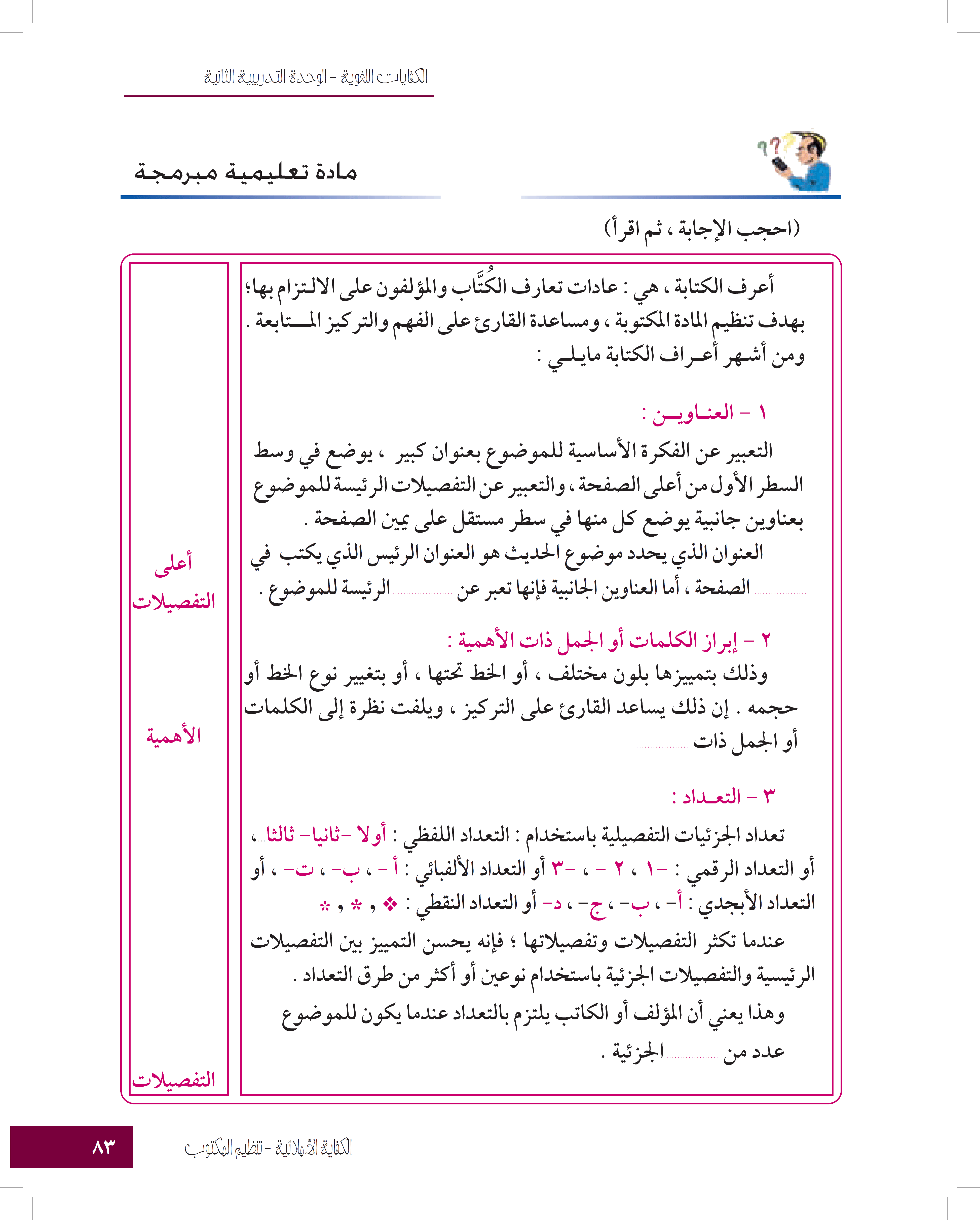 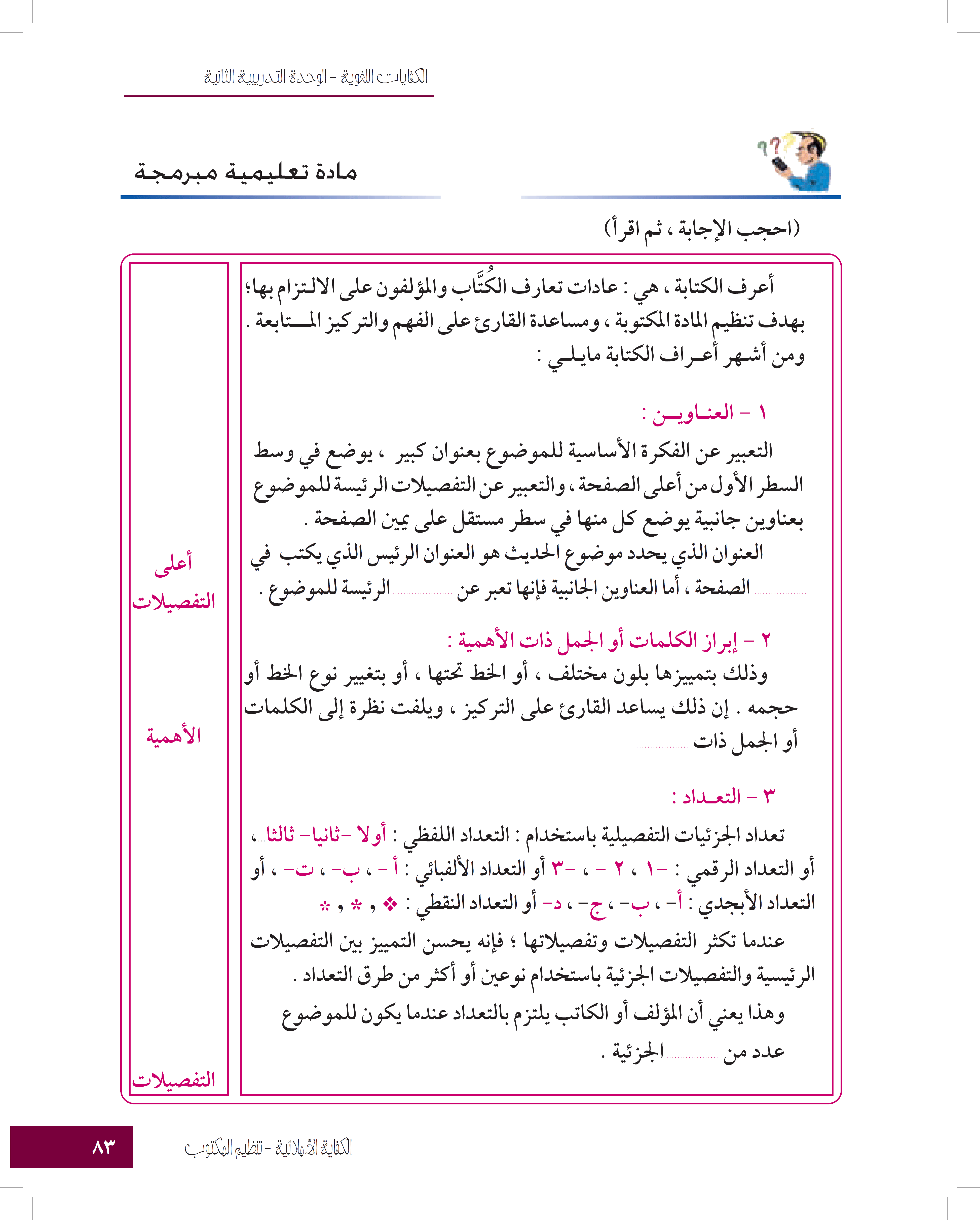 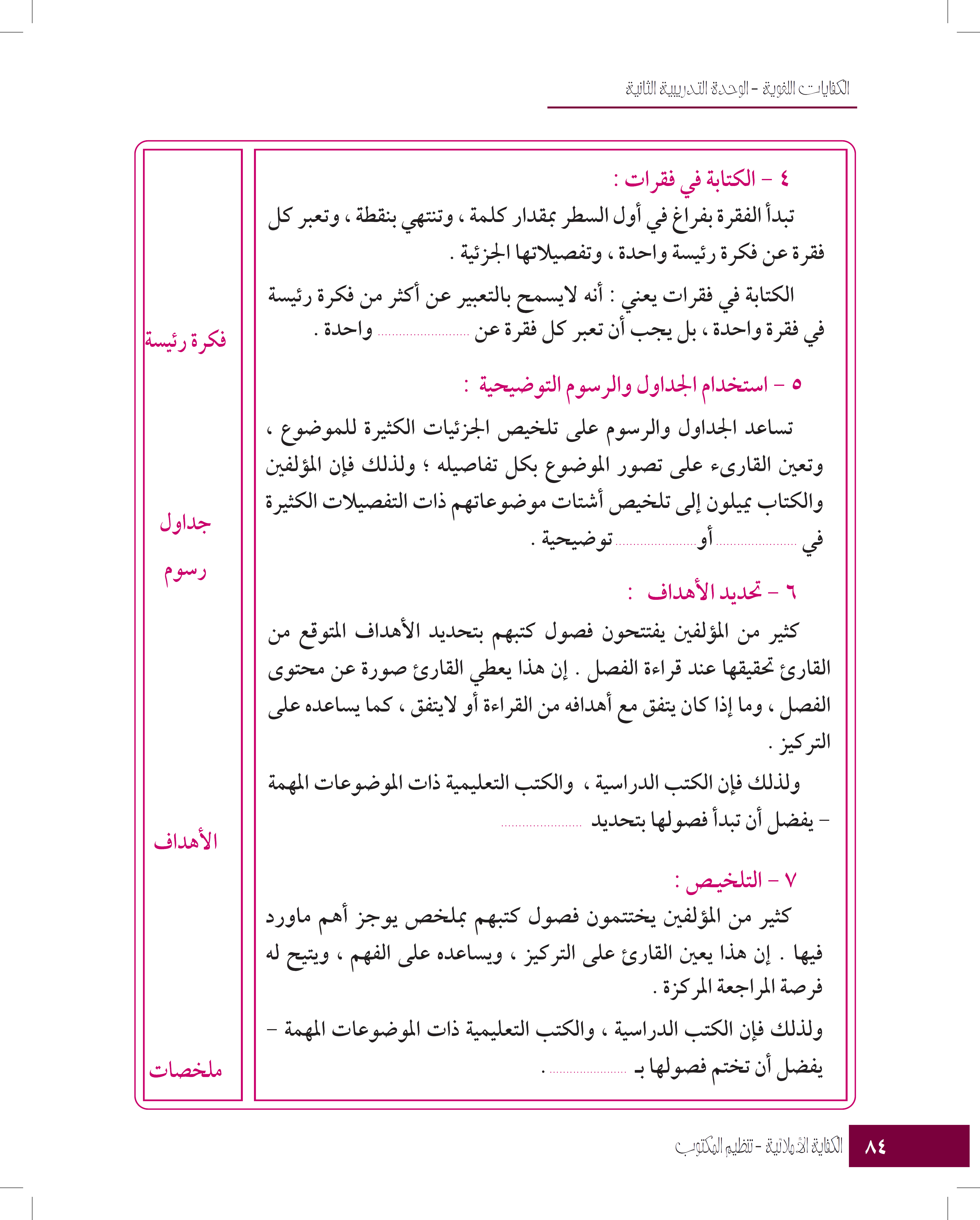 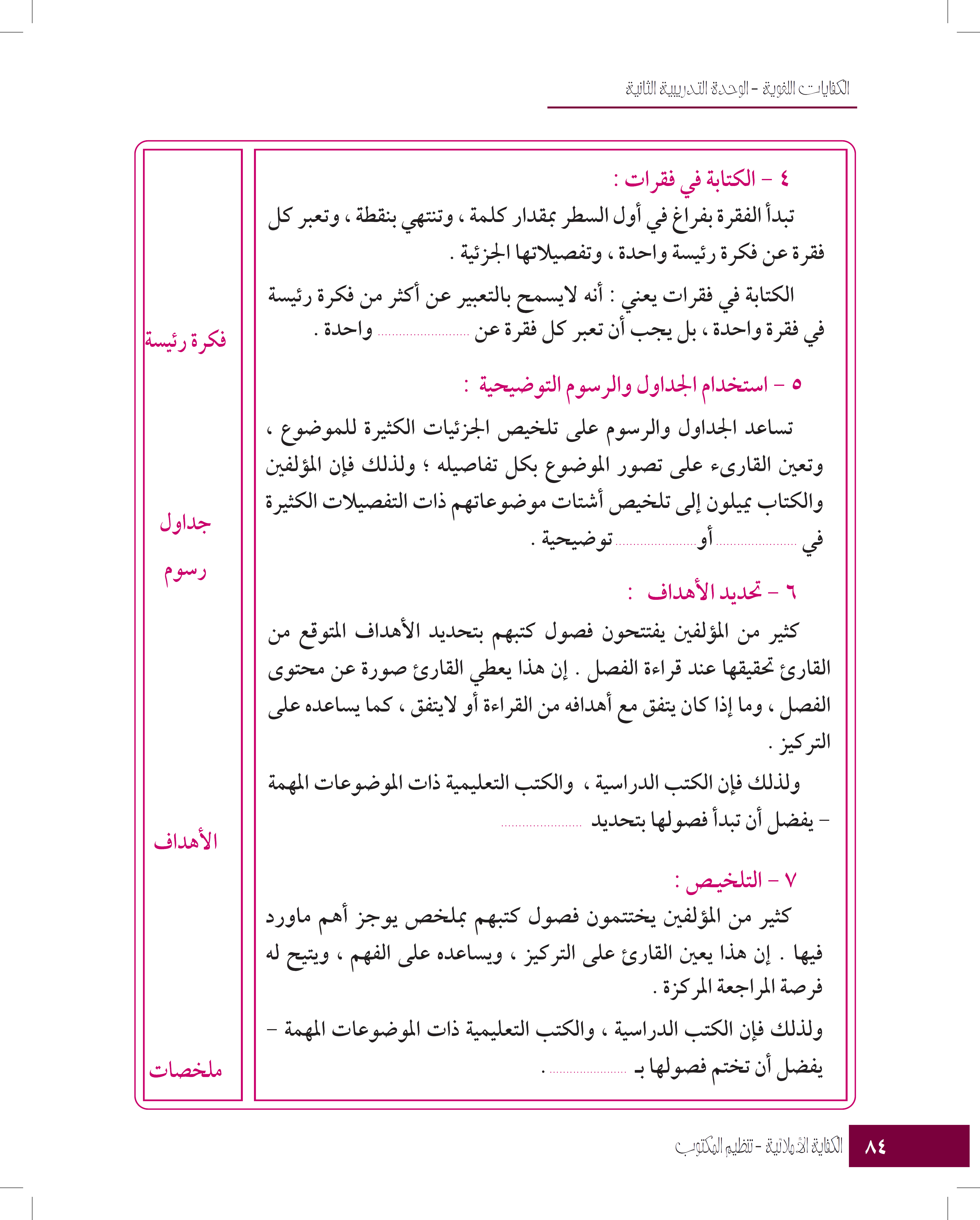 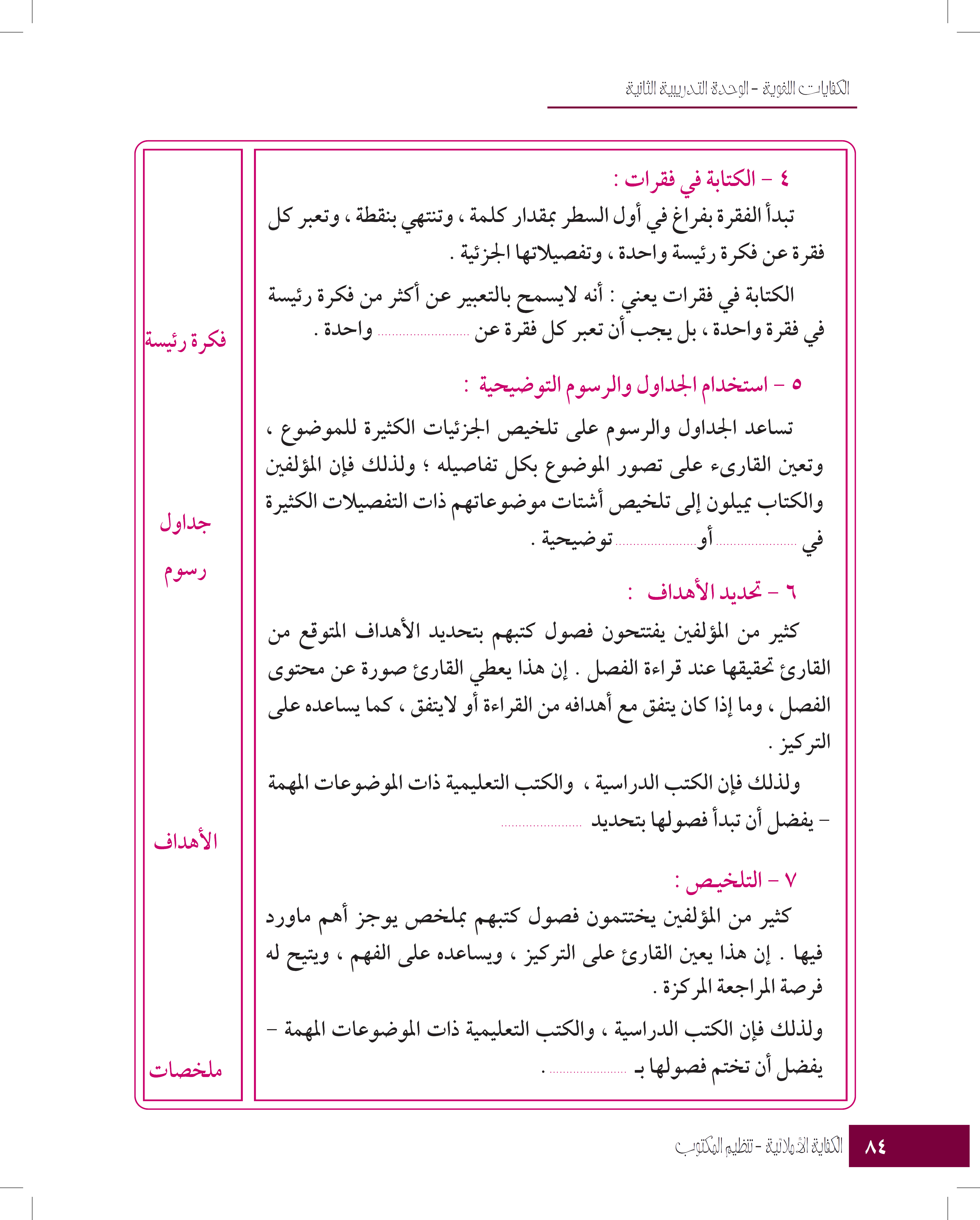 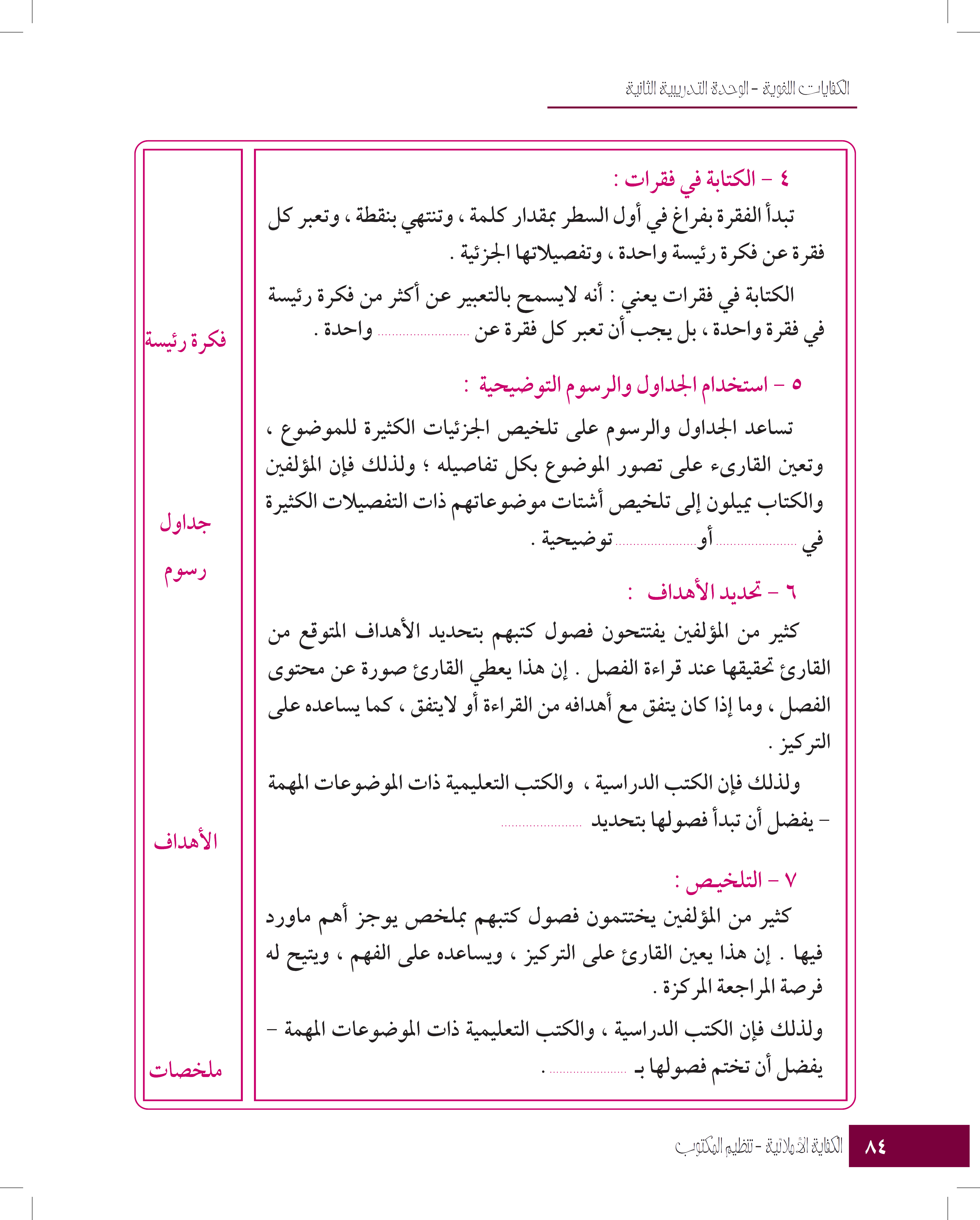 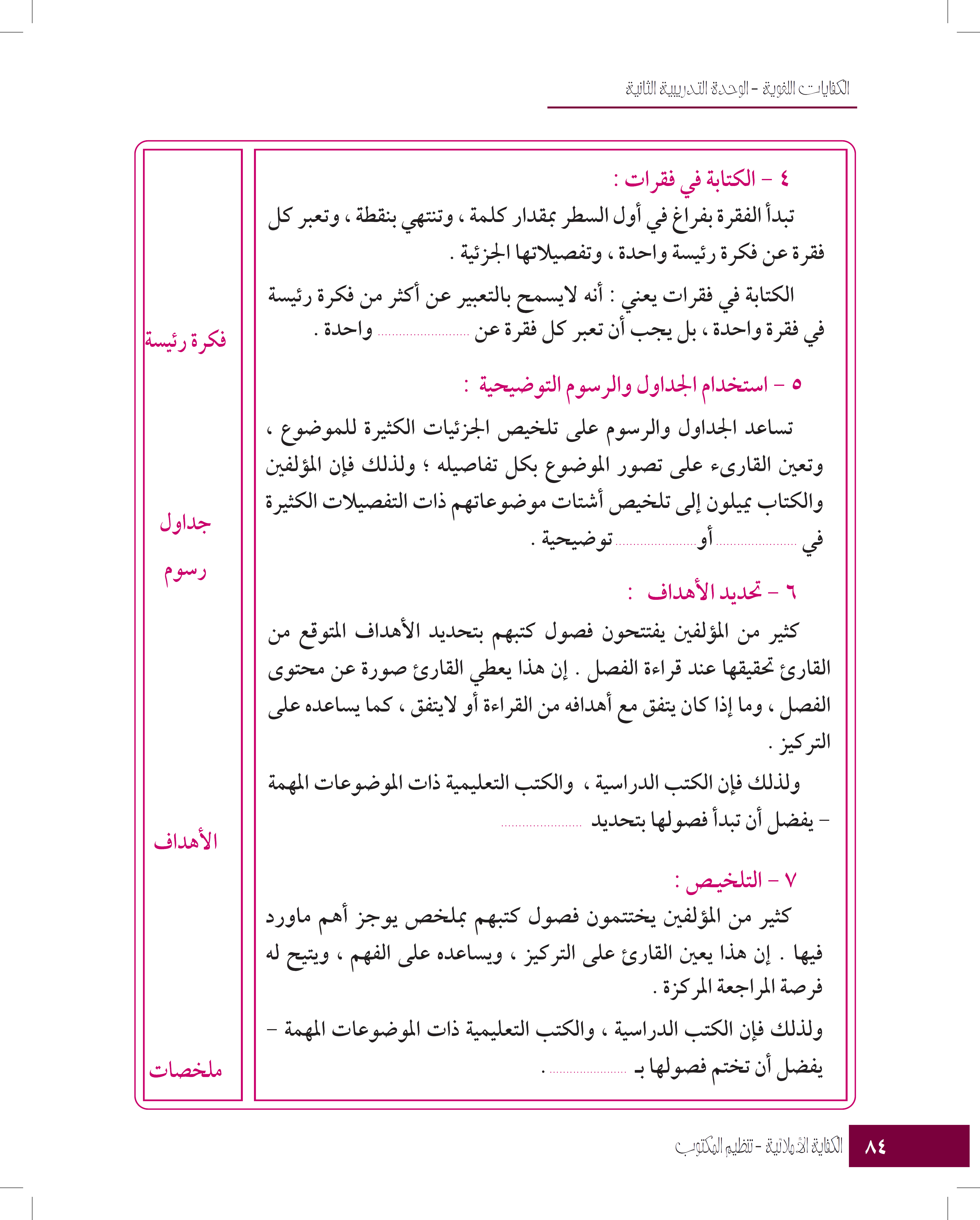 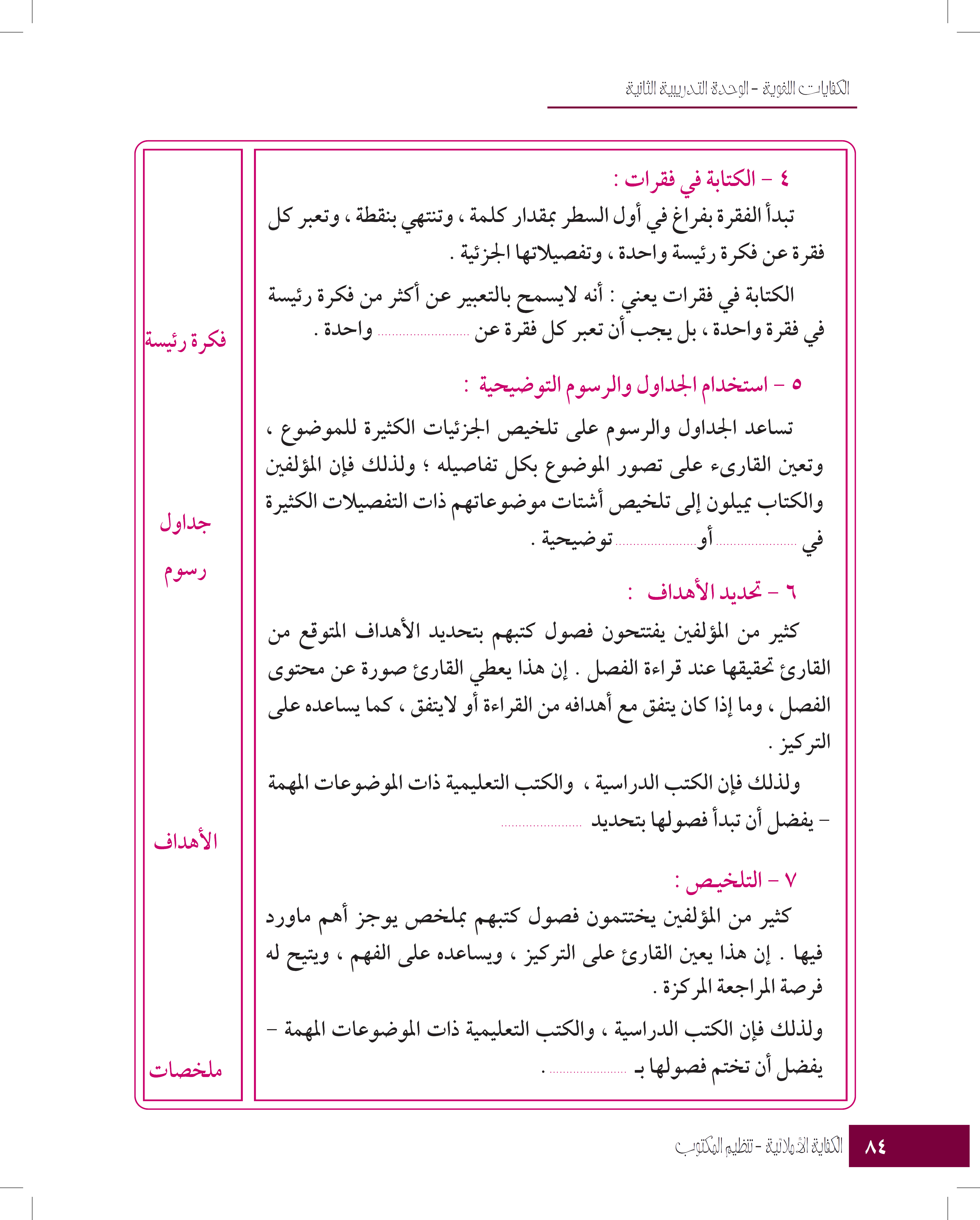 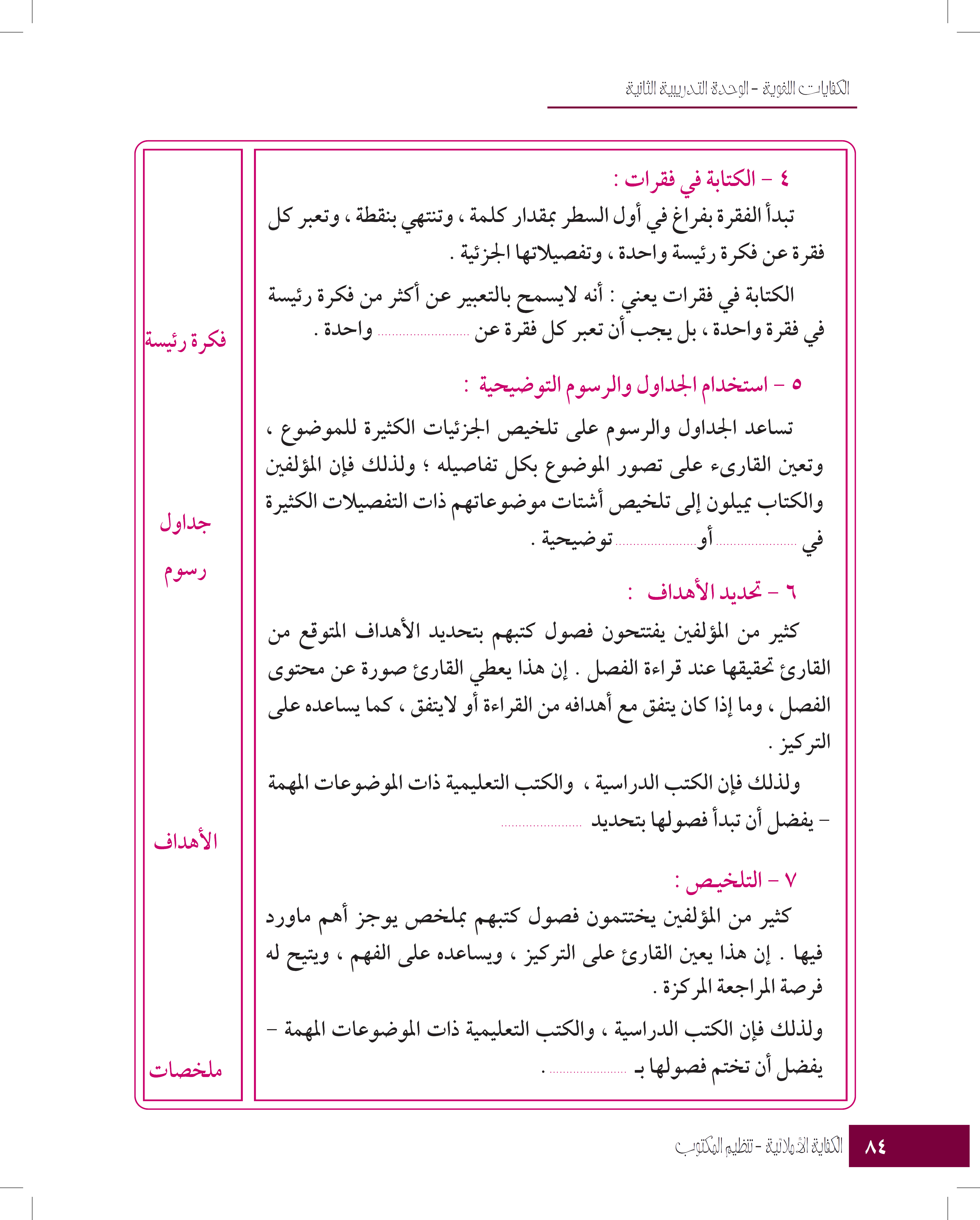 نشاطات الغلق والتلخيص
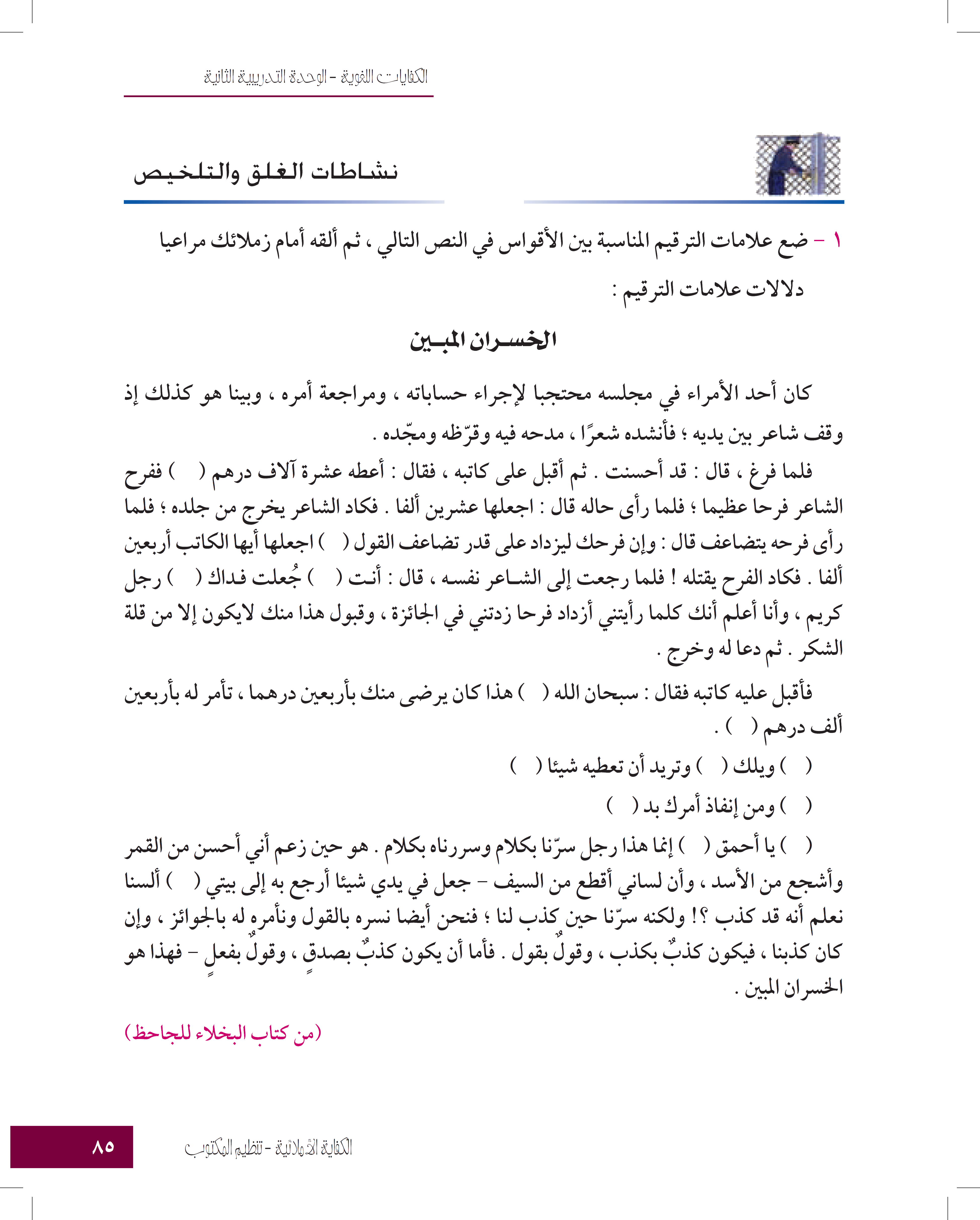 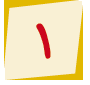 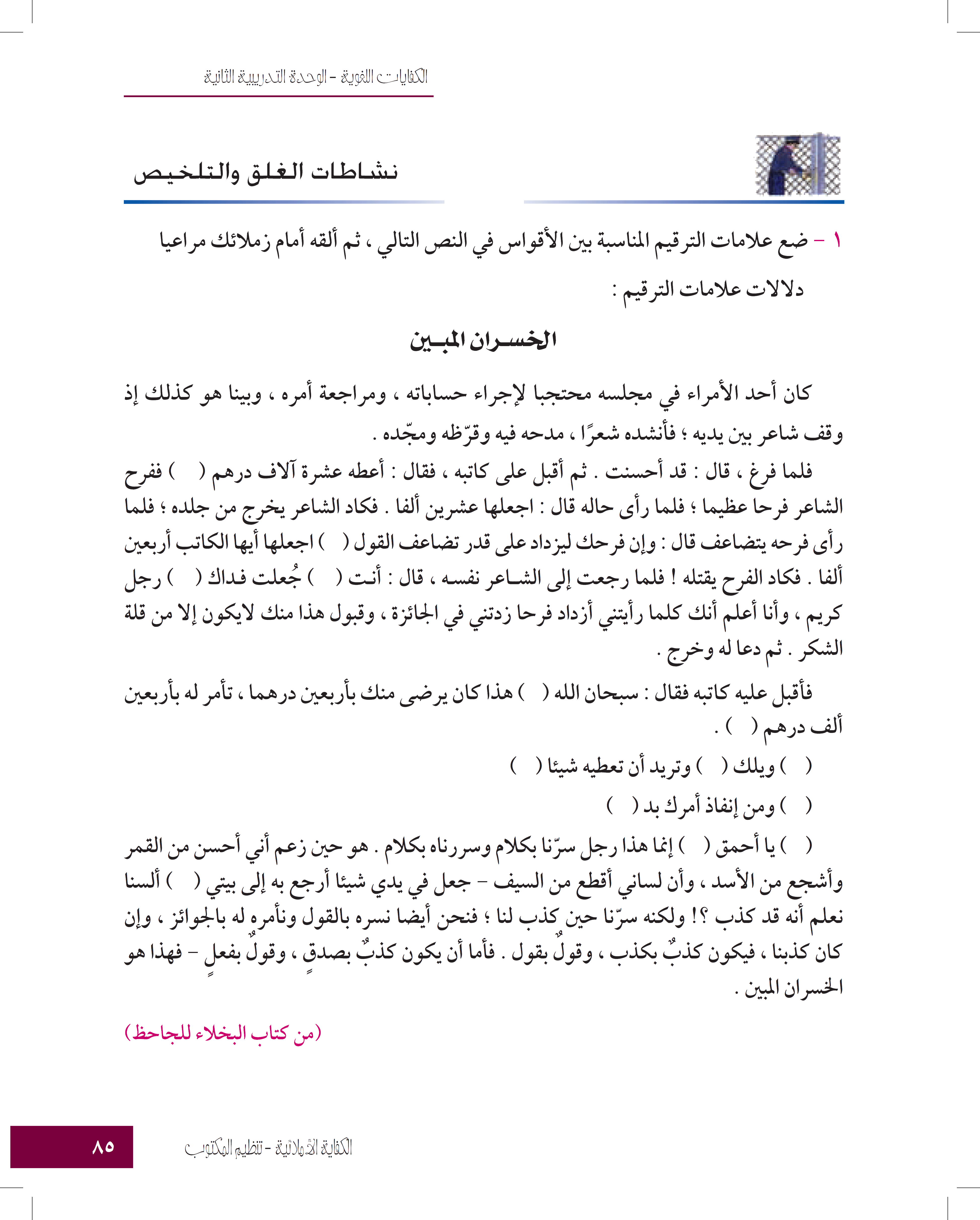 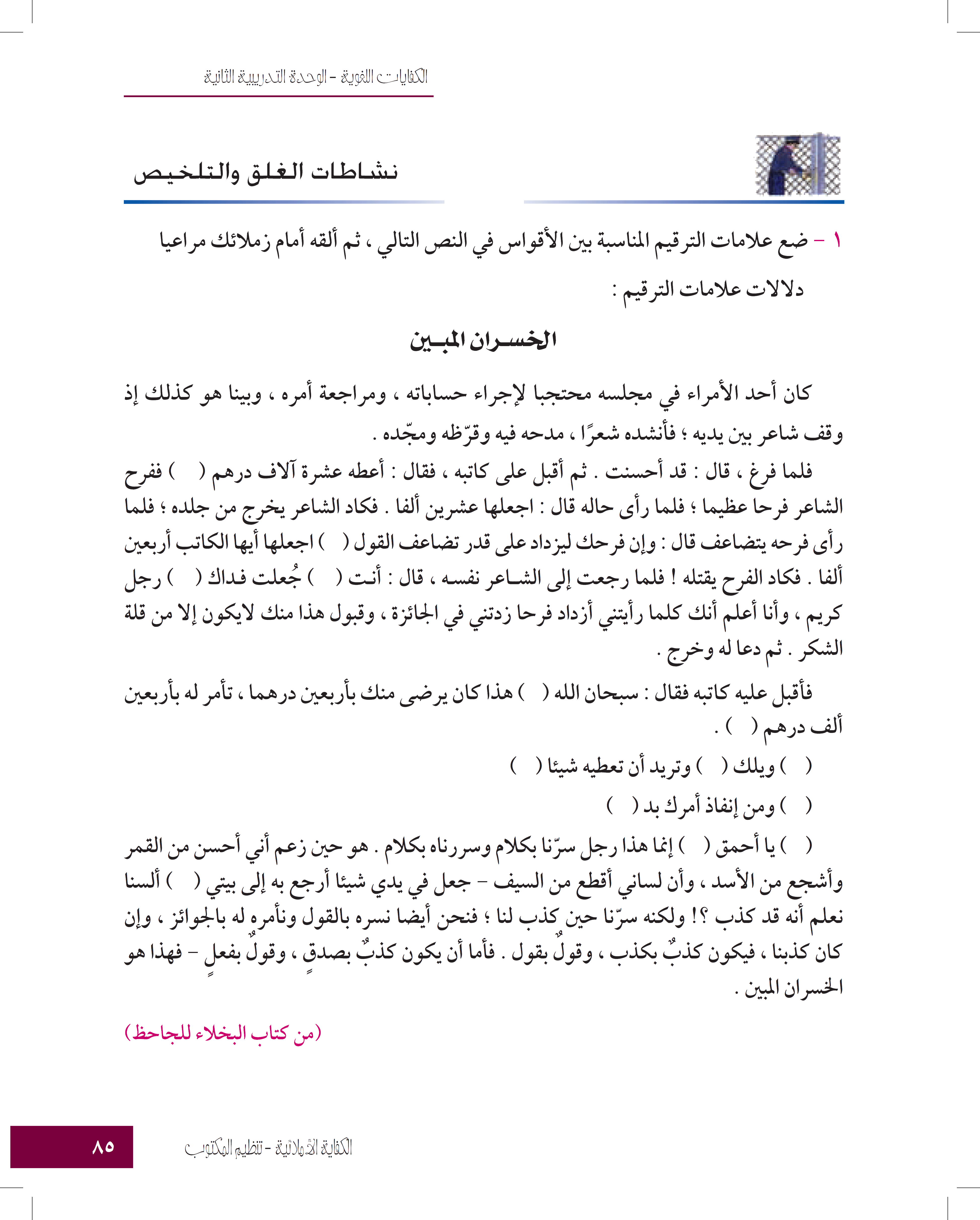 ،
:
-
-
!
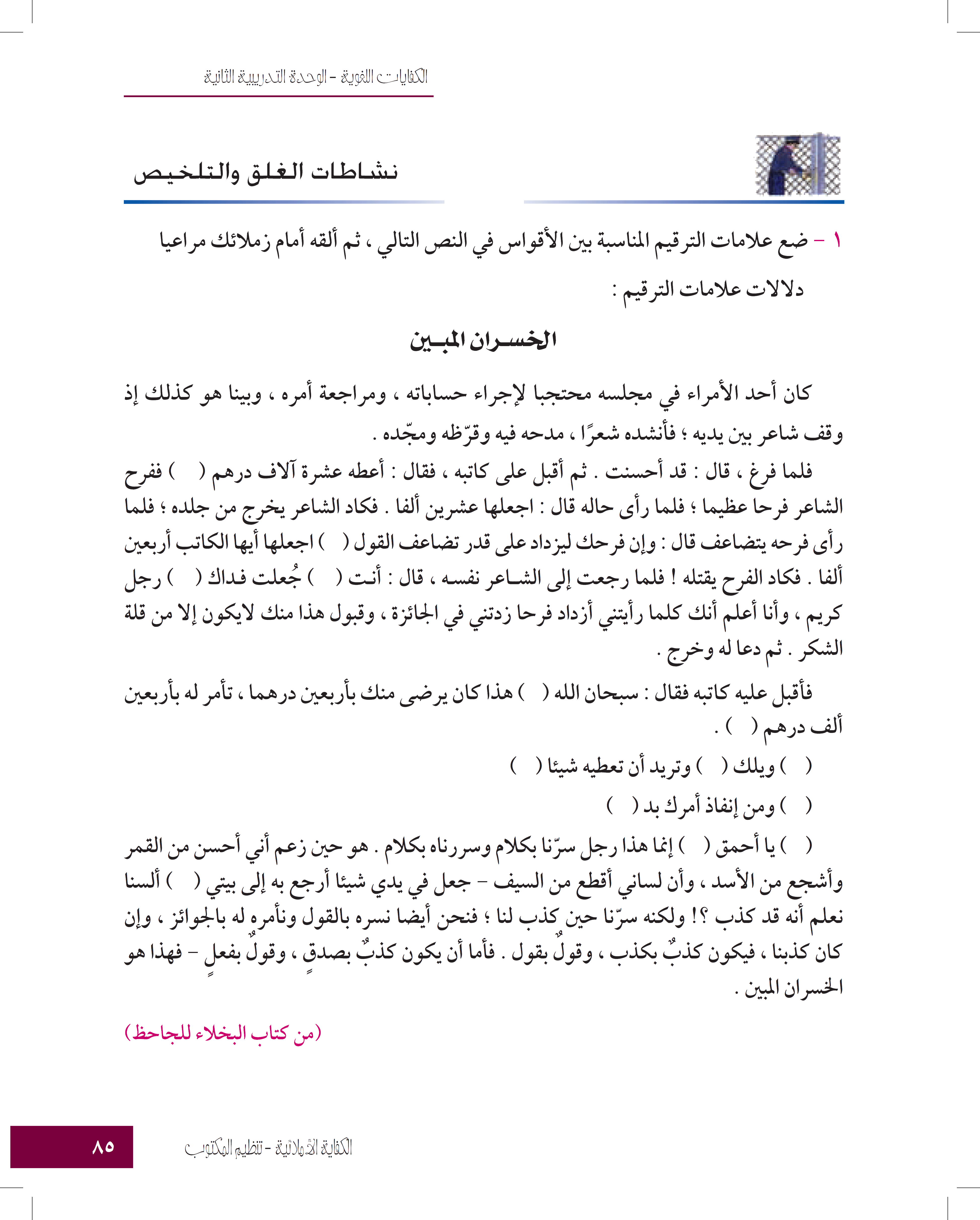 !
-
؟
!
-
؟
،
-
-
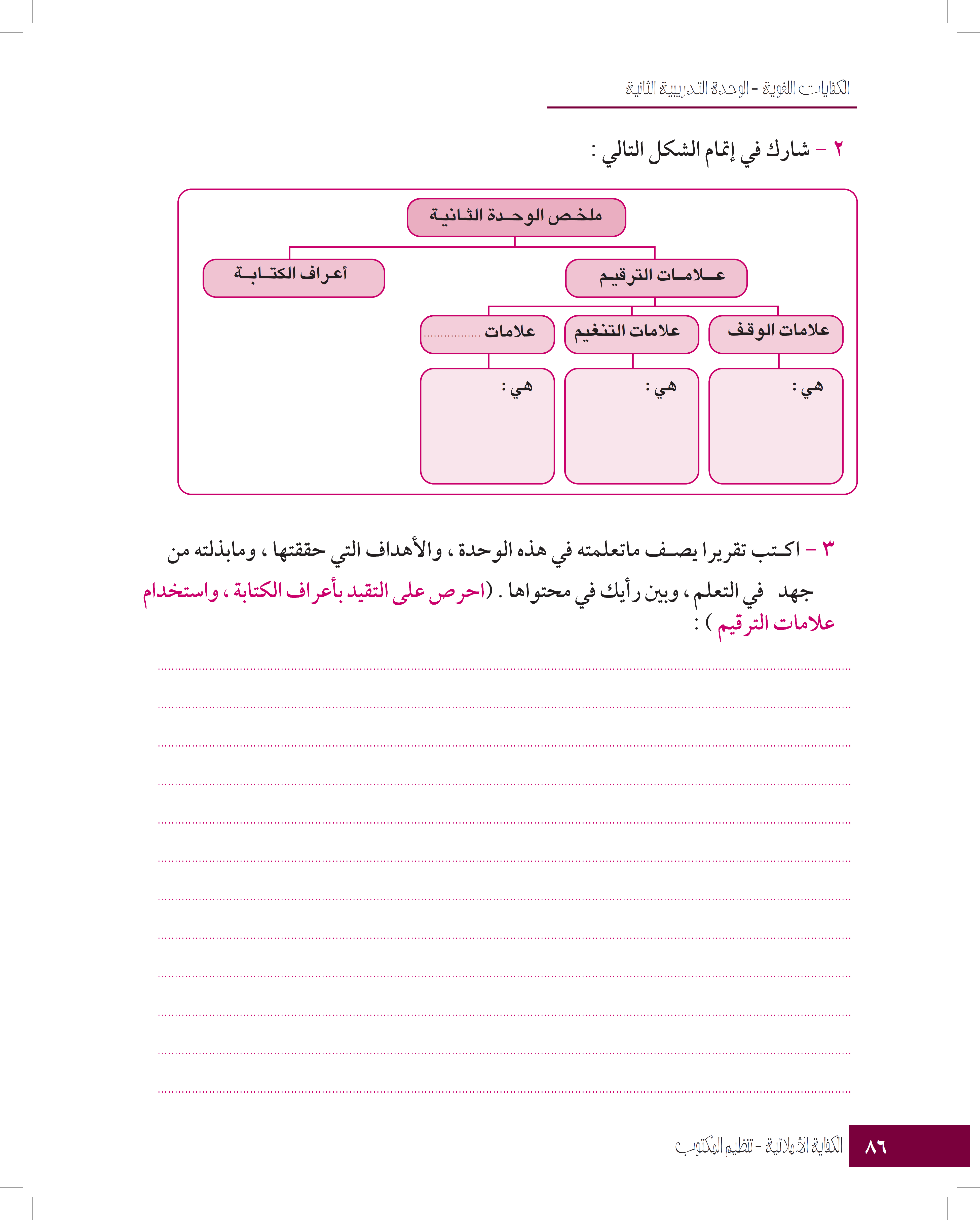 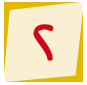 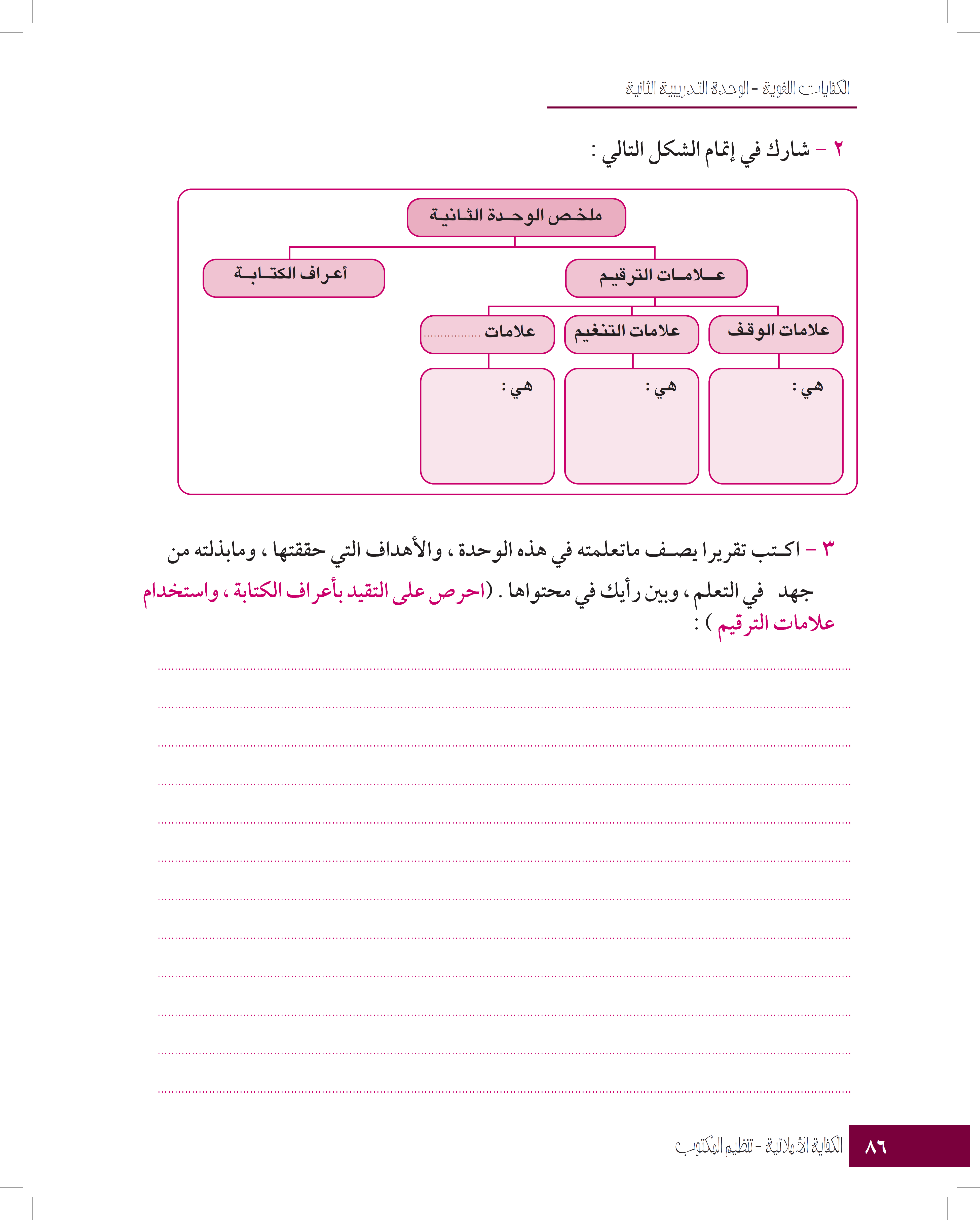 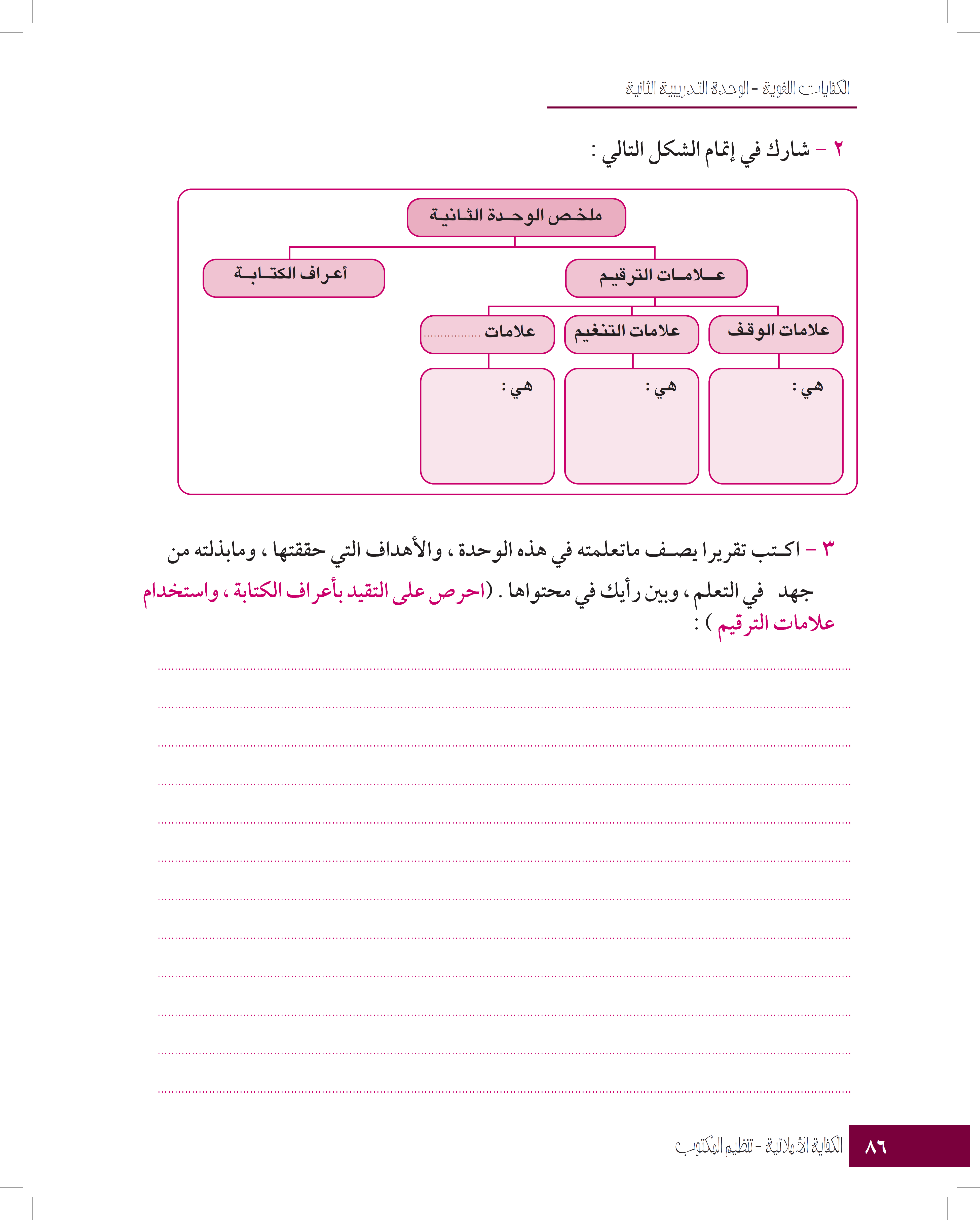 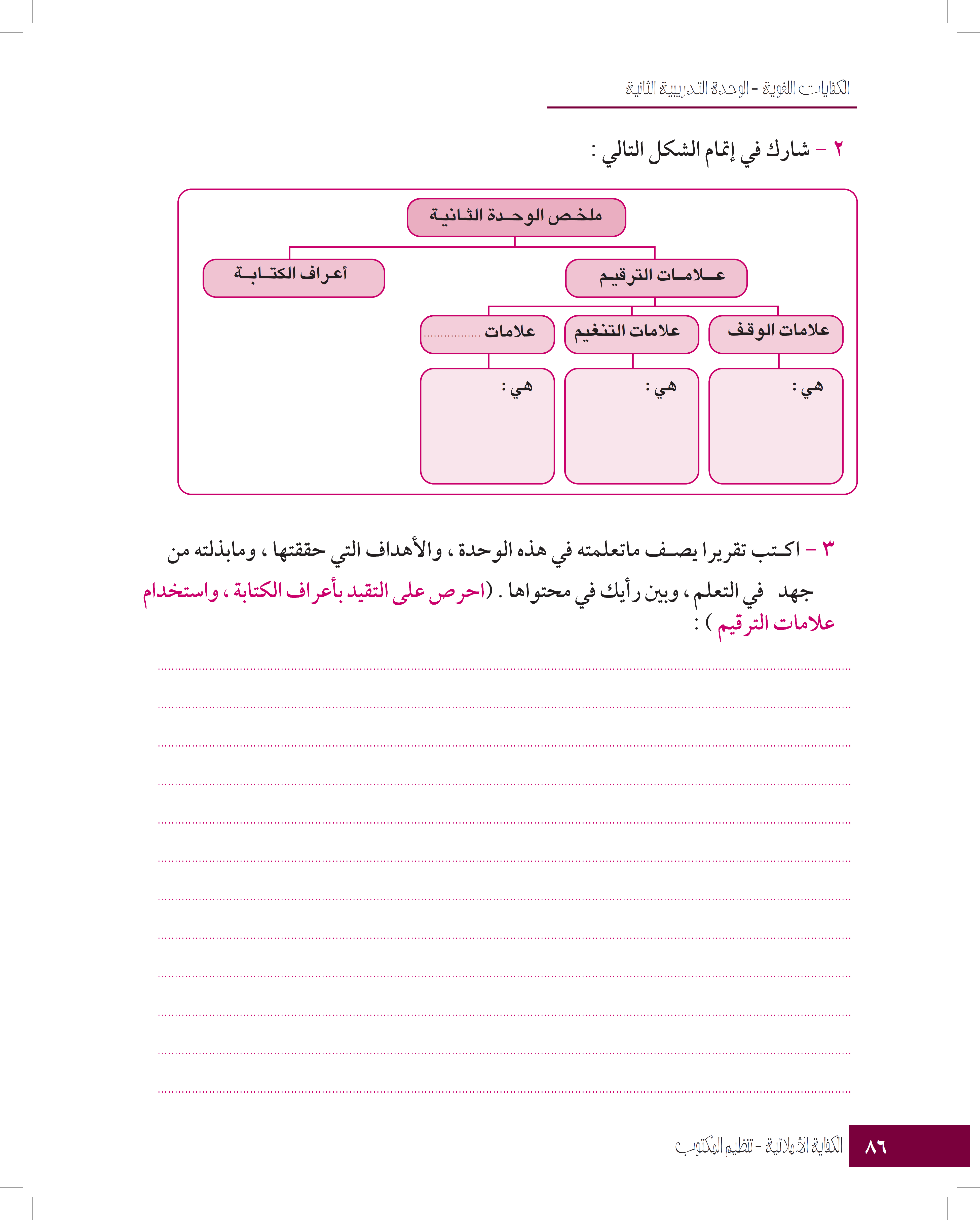 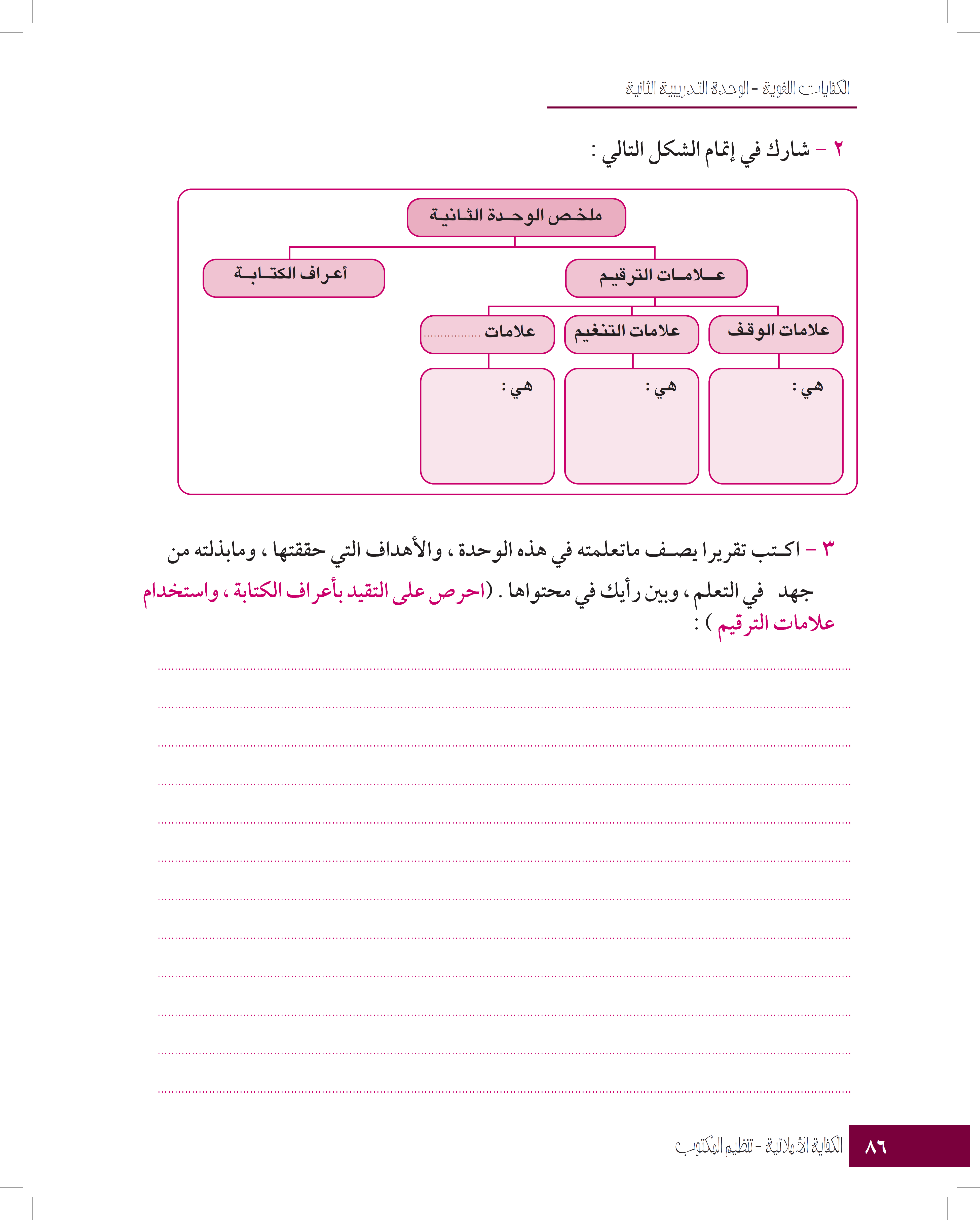 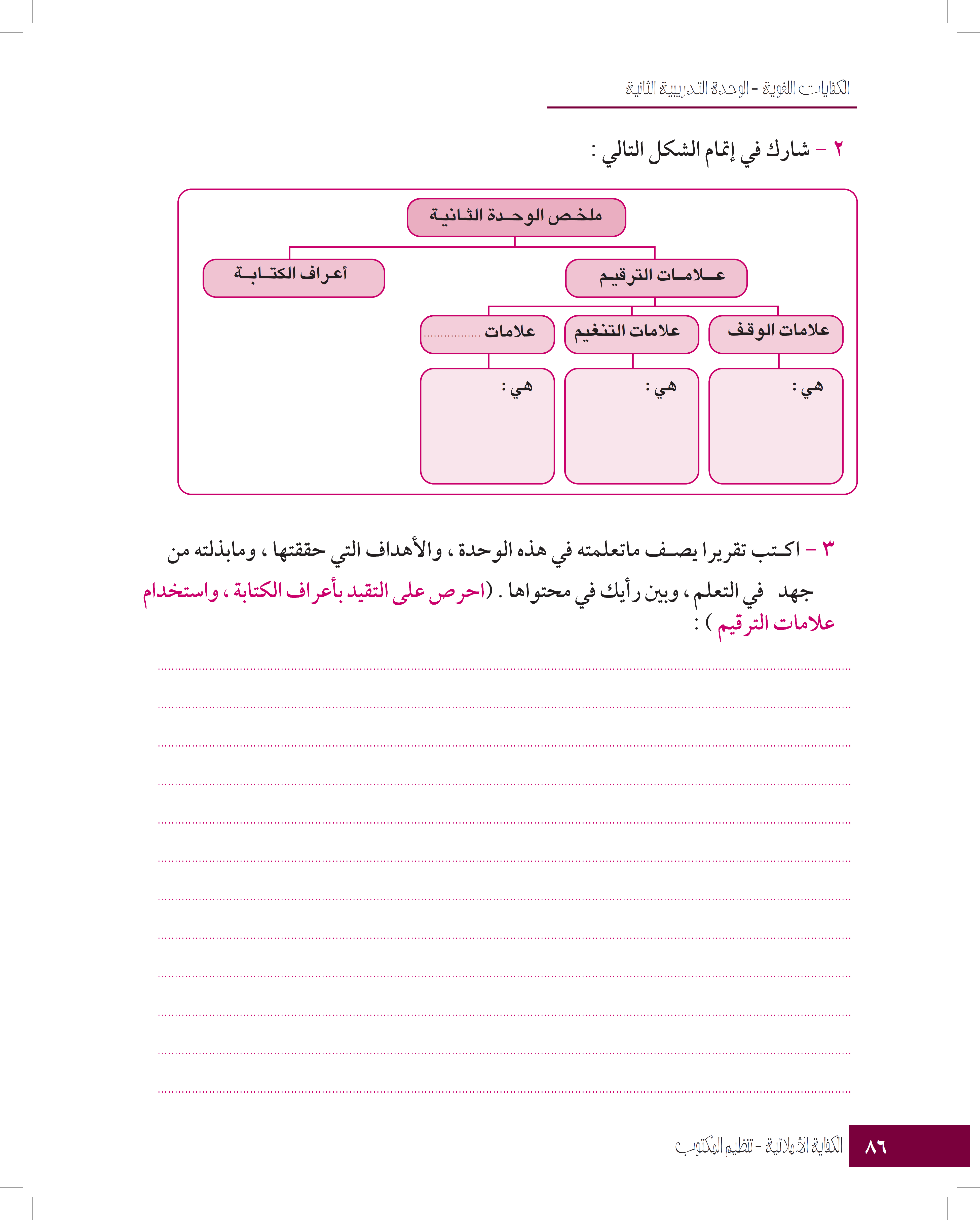 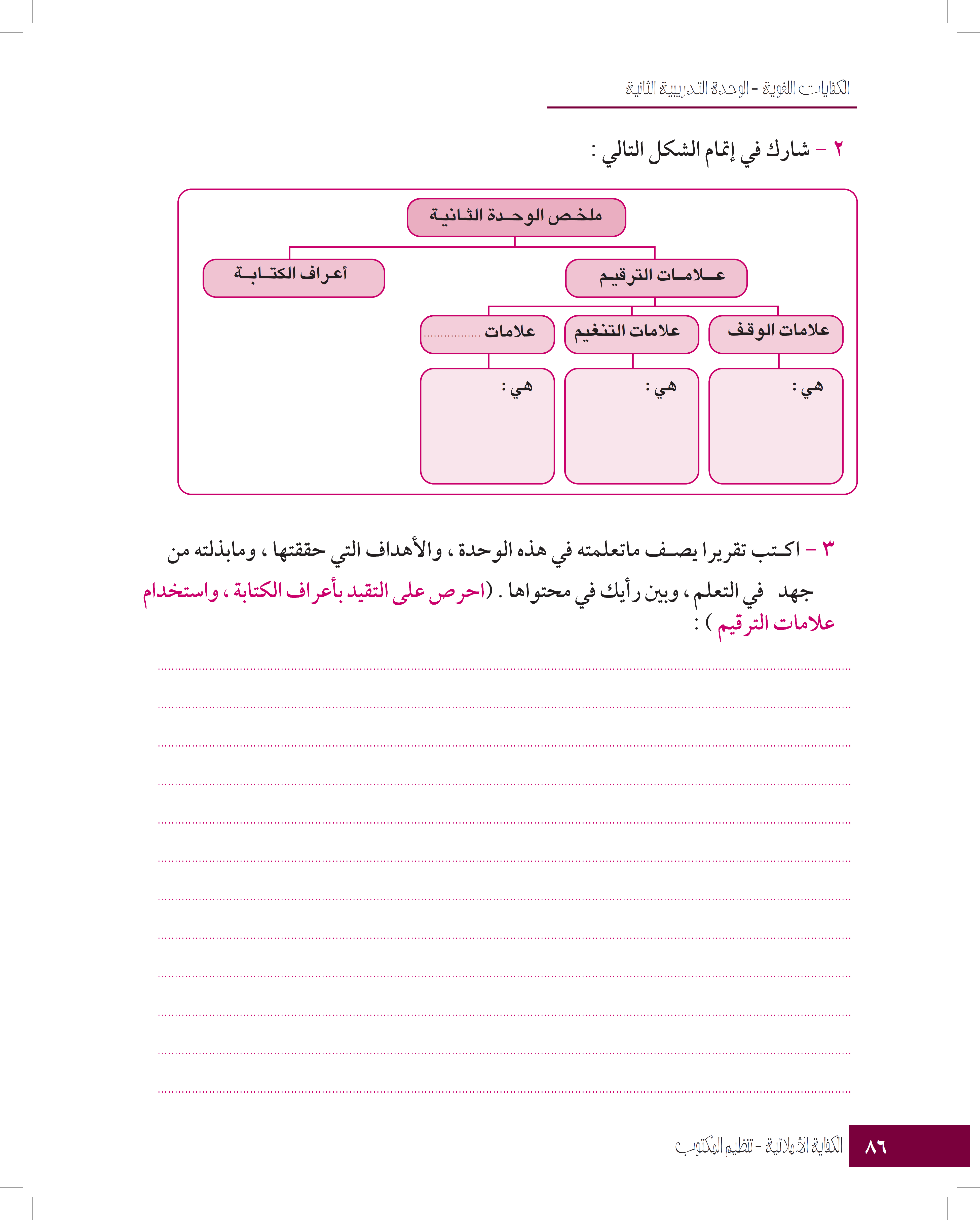 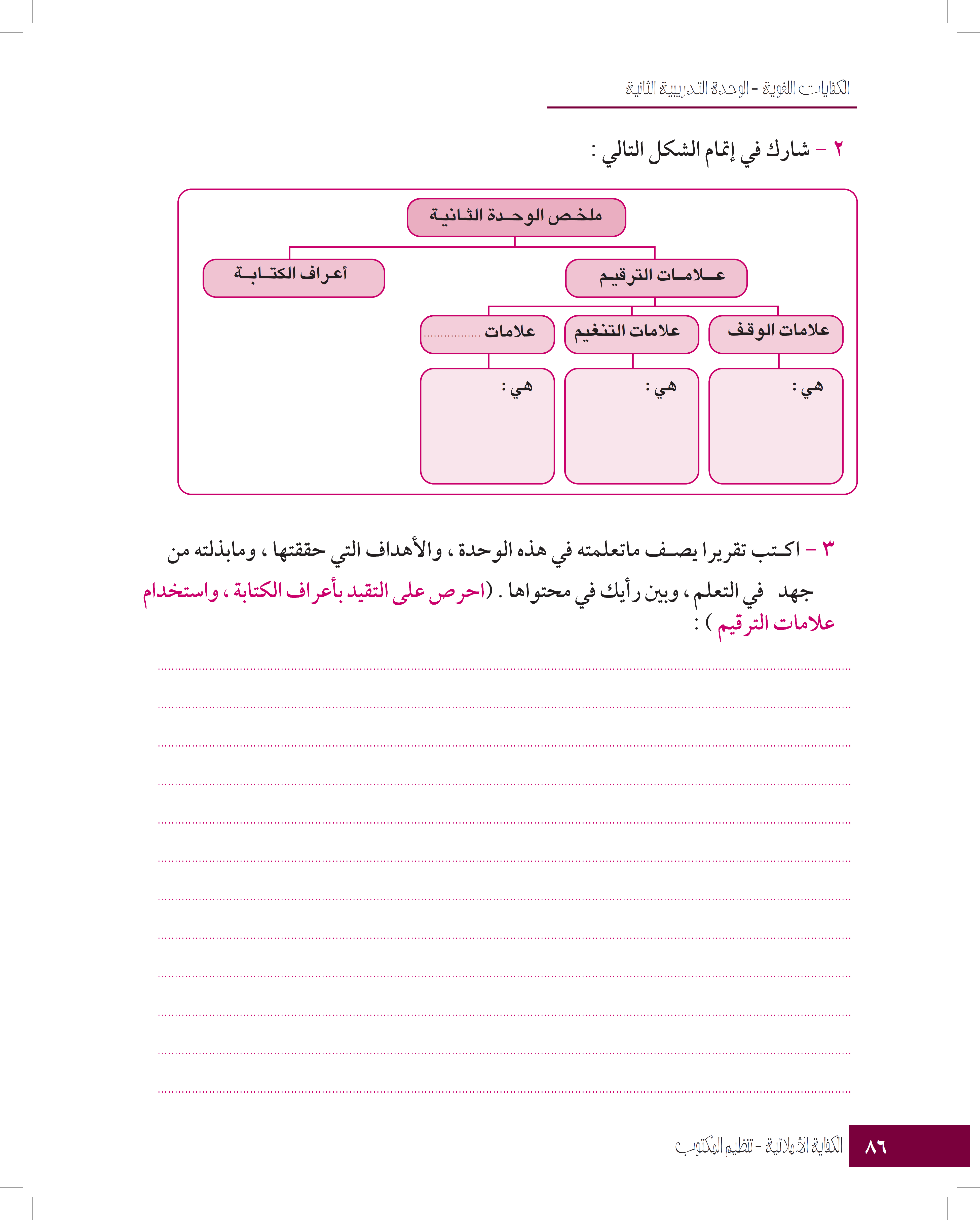 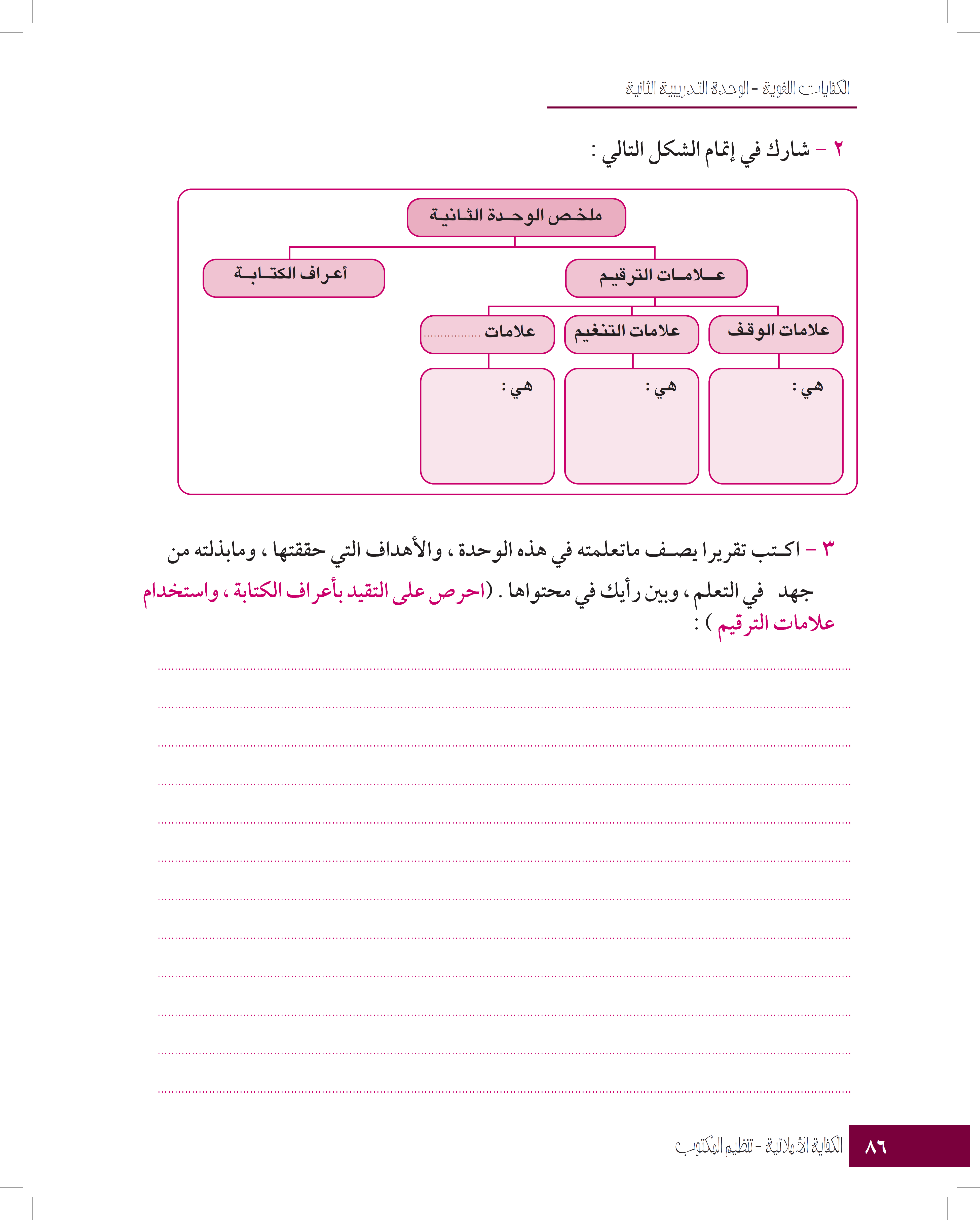 1. عنوان رئيسي.
2. عناوين فرعية.
3.تقسيم النص إلى وحدات.
4. العناية بالخط وحجمه.
5. ملخص الموضوع.
أخرى
.
:
“  ”
،
(   )
؟
؛
-   -
!
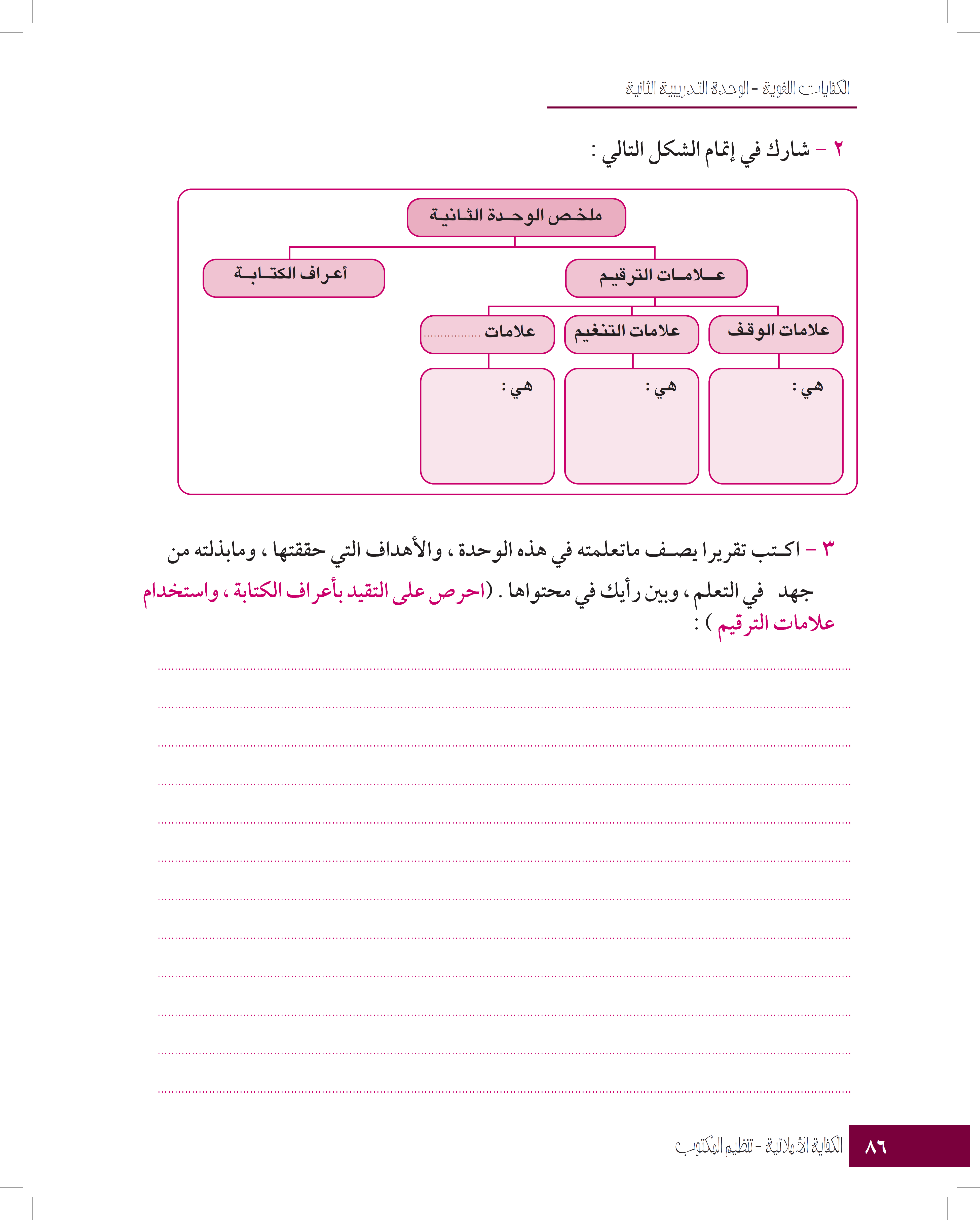 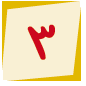 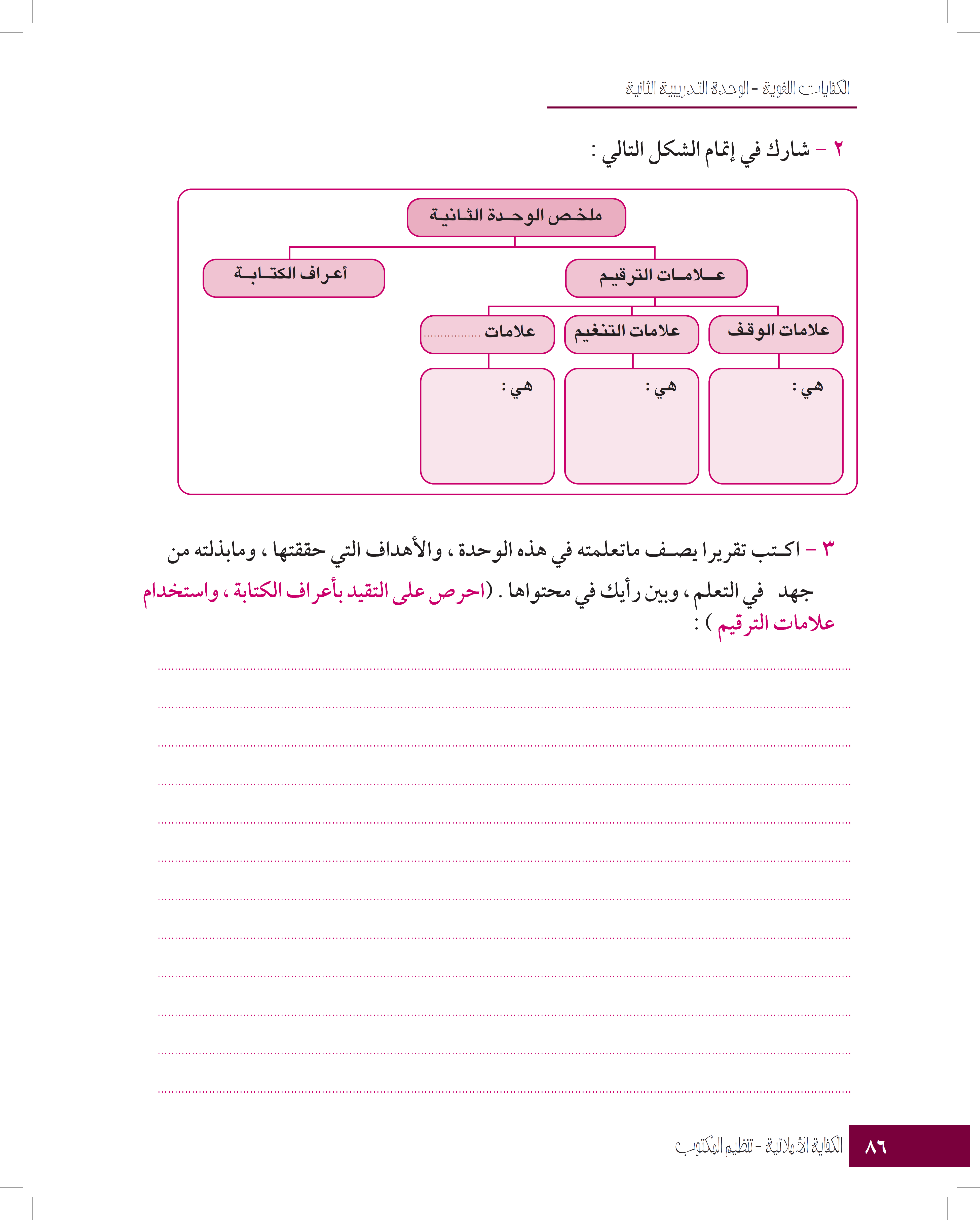 بسم الله الرحمن الرحيم
أقدم تقريرًا حول ما تعلمته في هذه الوحدة :
هذه الوحدة اشتملت على كل علامات الترقيم، وأعراف الكتابة. ثم زودت القارئ بنصوص تبين فيها مواضع علامات الترقيم، وأعراف الكتابة، وأوضحت معانيها وما ترمز إليه، ثم دربت المتعلم على استعمالها، كما أنها وازنت بين النصوص، الترقيم واستعمال أعراف الكتابة، وأخرى قد رقَّمت، وعُرَّفت؛ فاتضح بذلك أهمية هذه الرموز وتلك الإجراءات الفنية في عالم الكتابة.
وإني أوصي كل كاتب أو طالب أن يتعلم استخدام تلك الرموز لما لها من أهمية في فهم وتفسير النص لدي القارئ أو المتلقي، وأتمنى أن يركز عليها في المدارس ولا سيما أثناء كتابة الأبحاث والموضوعات والمشاريع.
اختبار بعدي
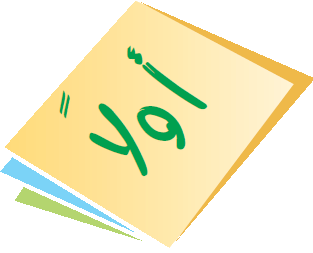 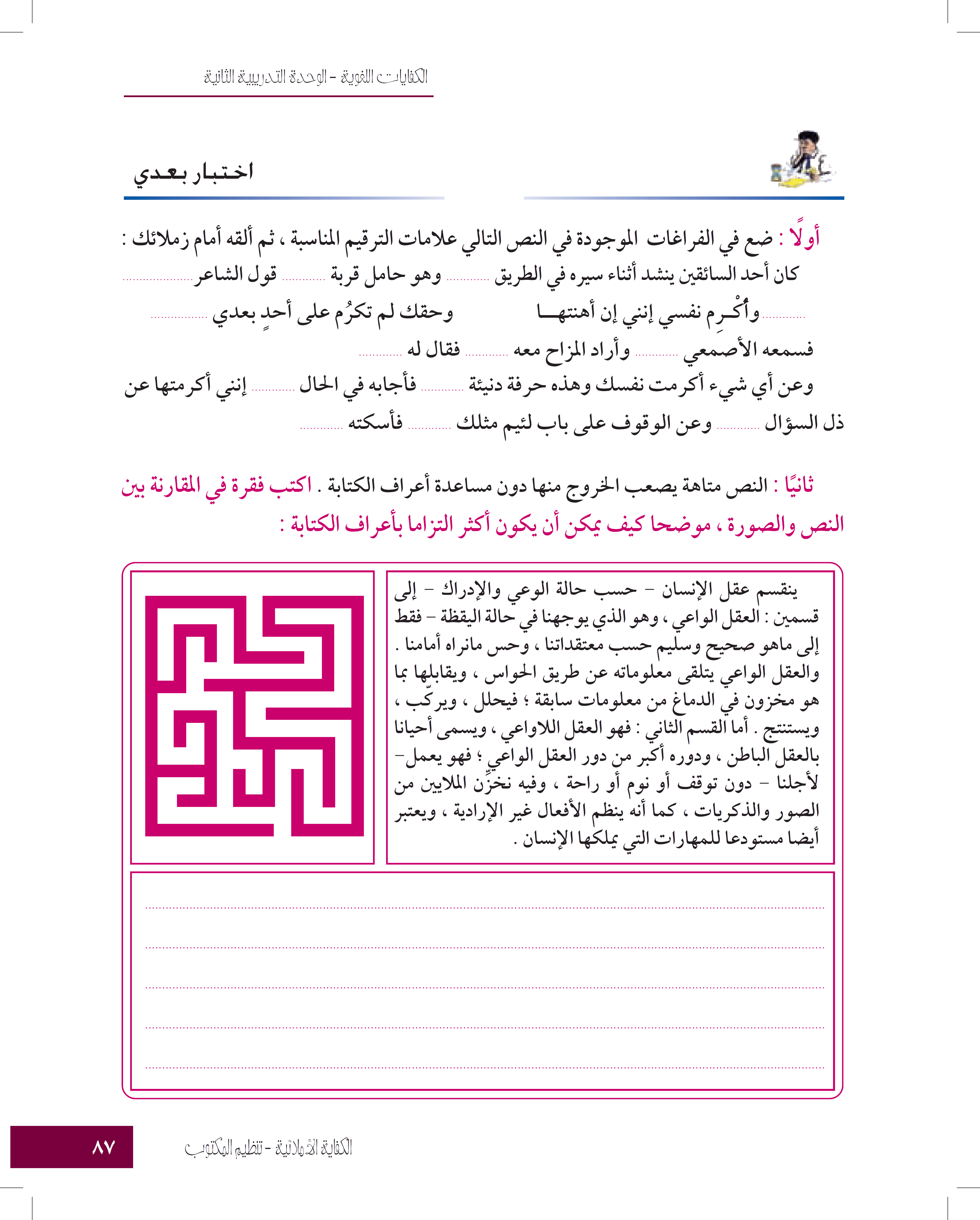 :
-
-
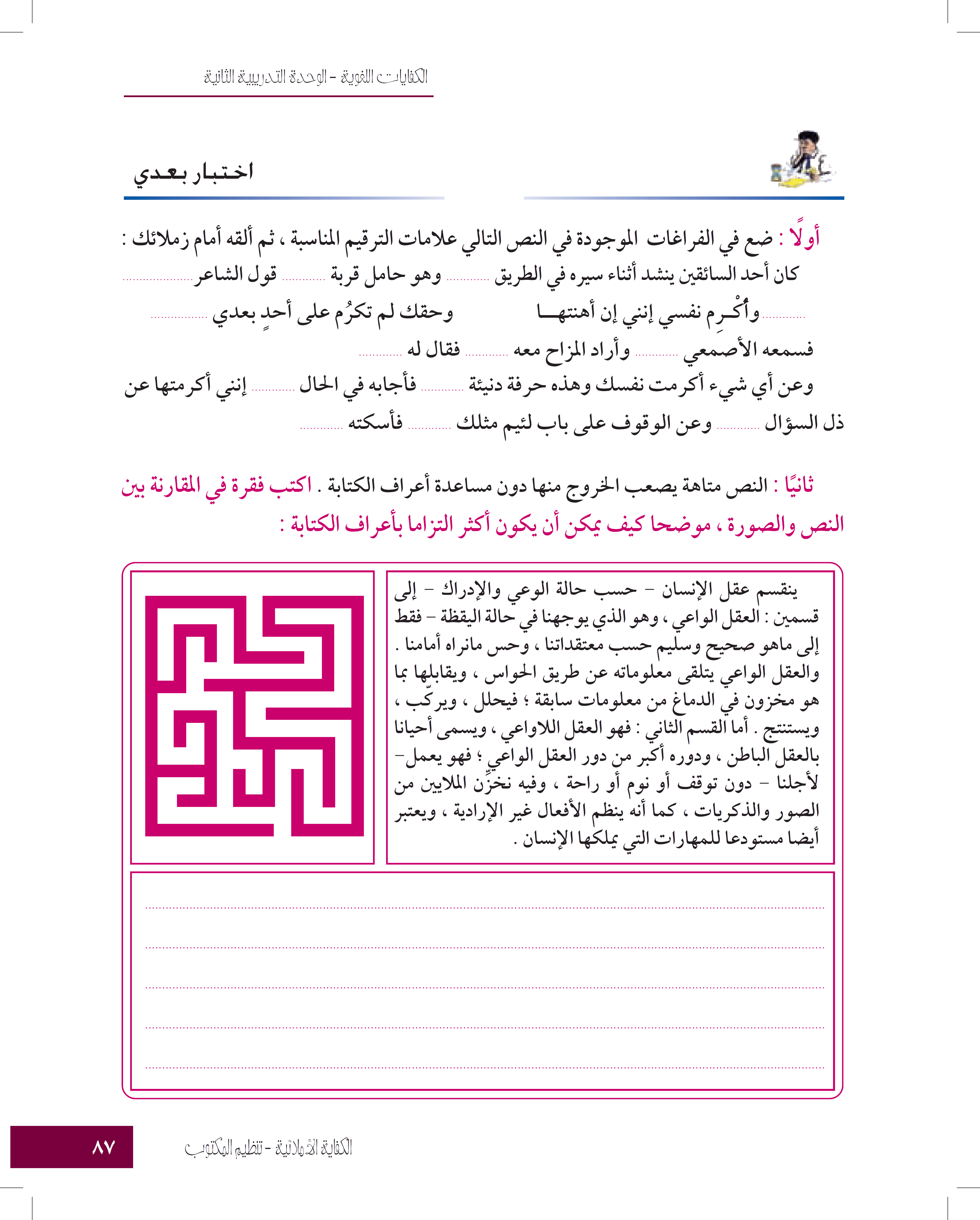 .
”
“
،
،
:
:
؟!
.
،
،
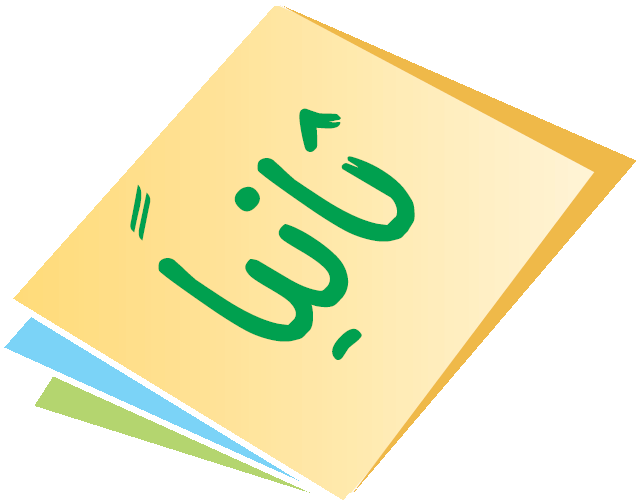 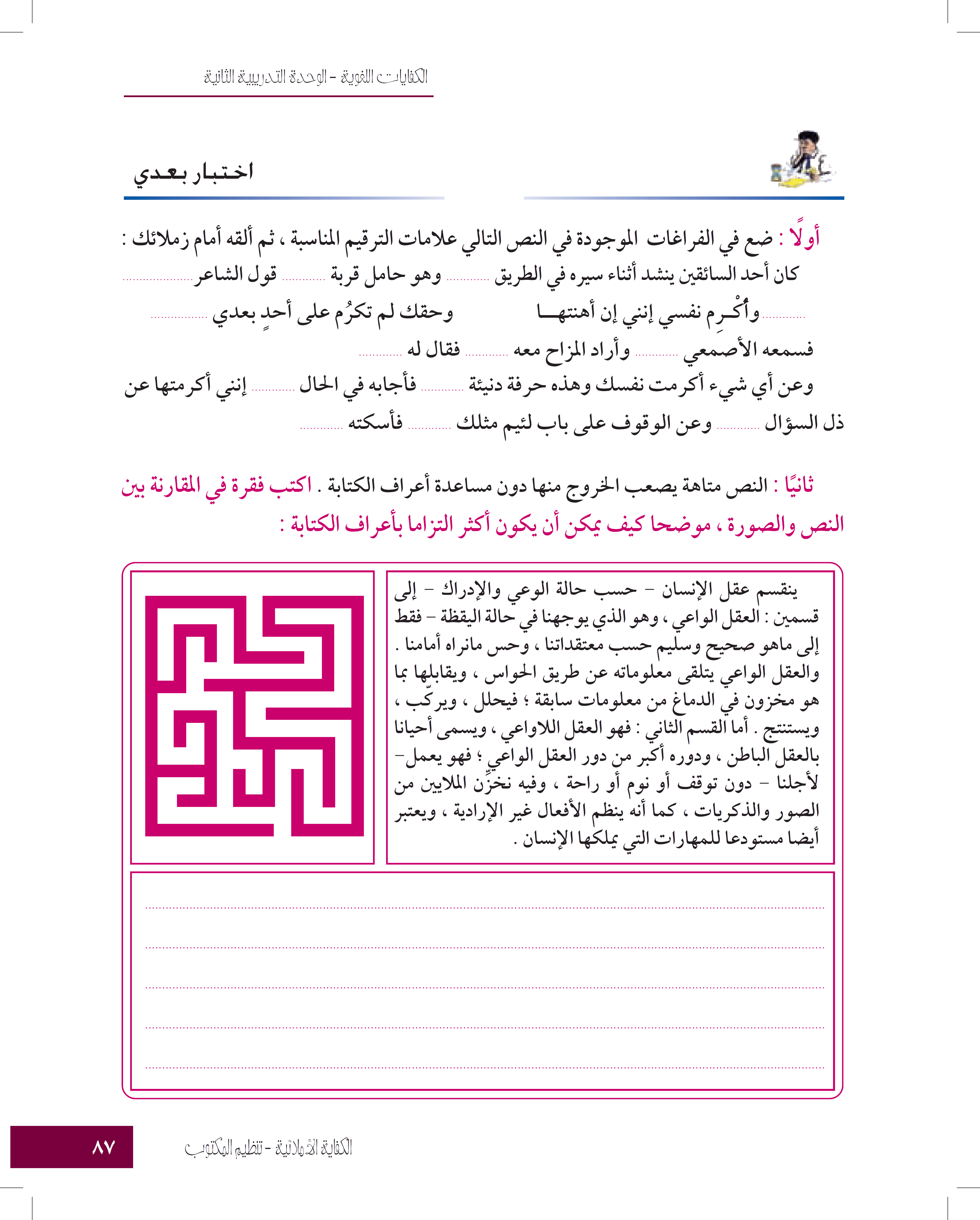 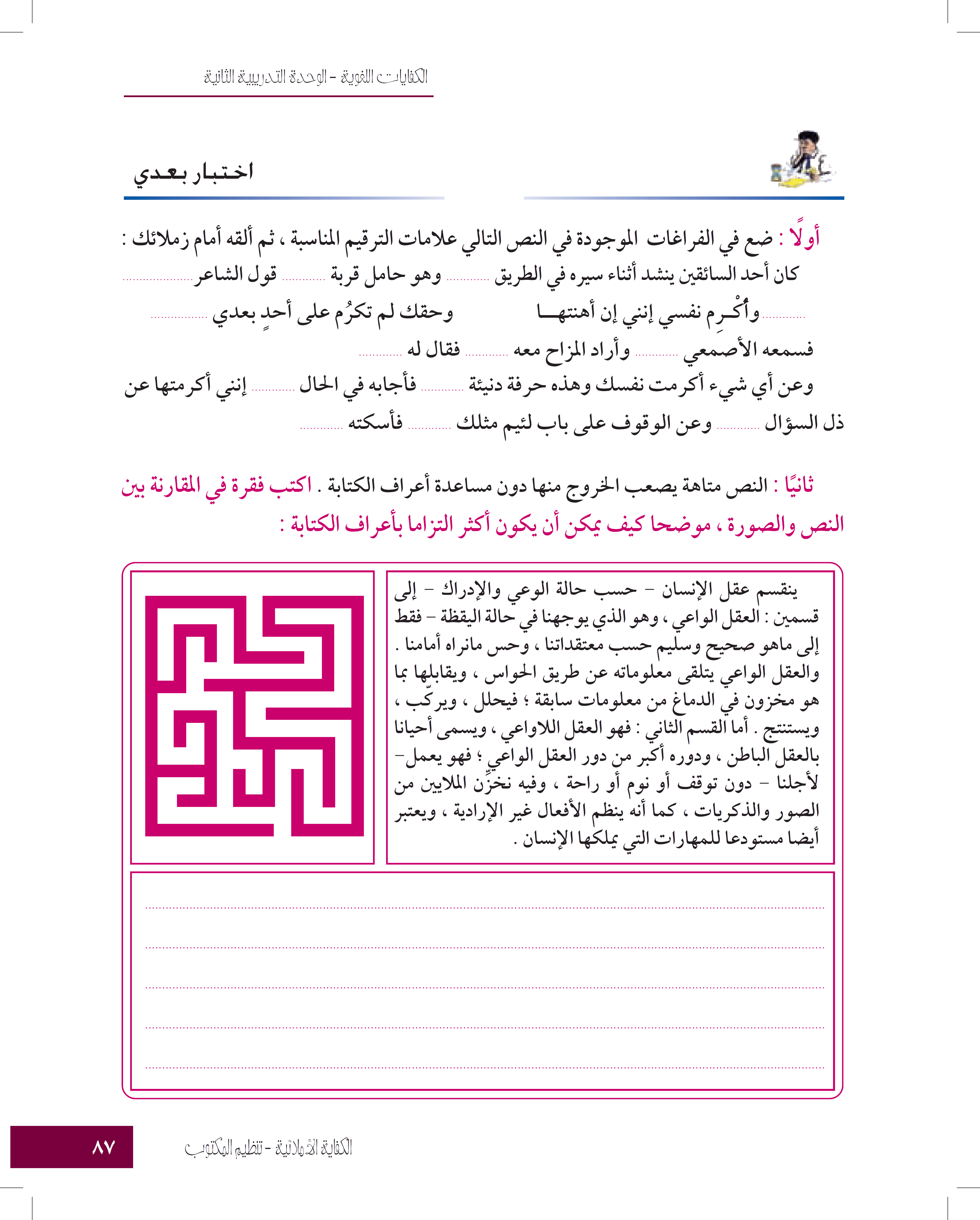 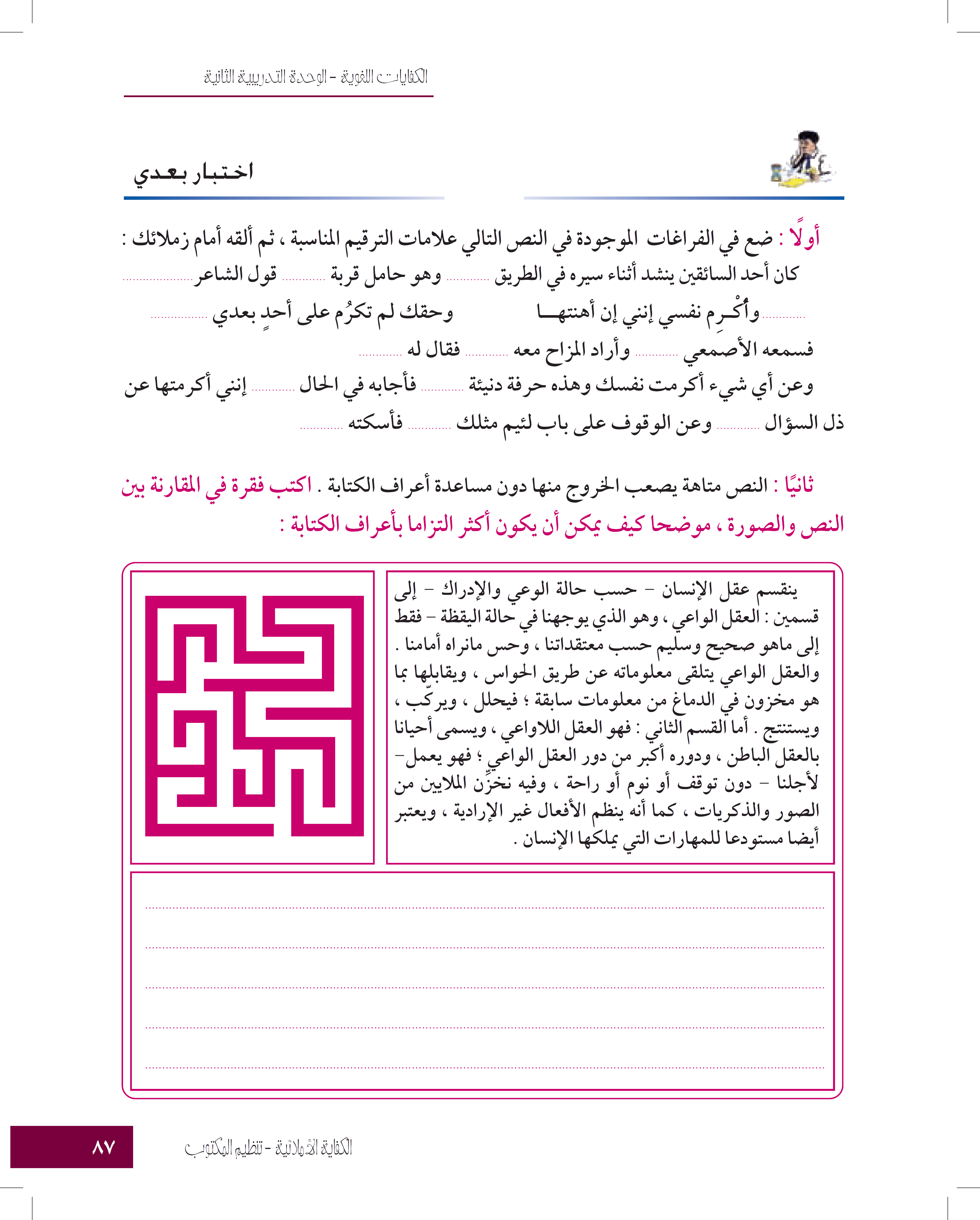 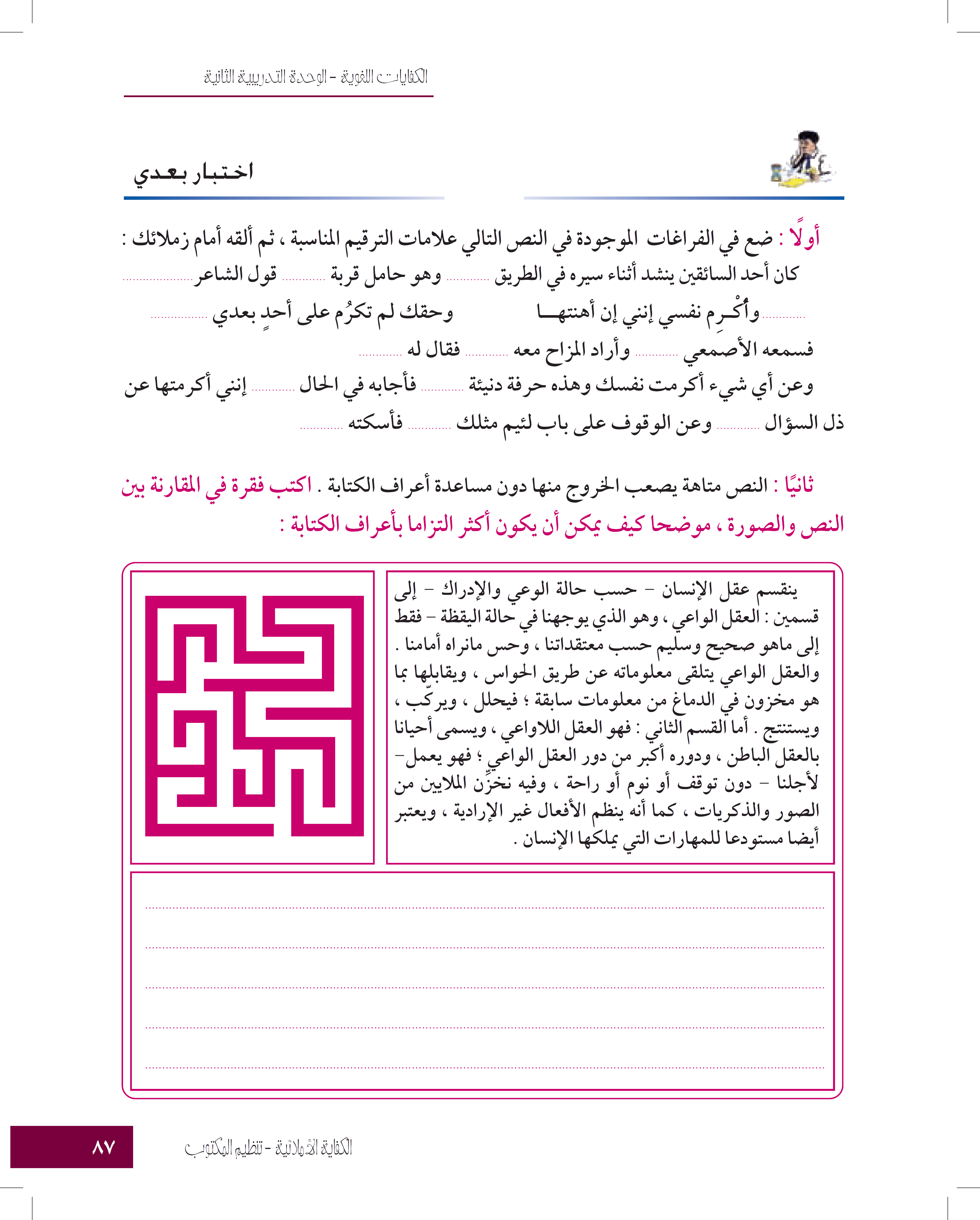 أعراف الكتابة
حبذا لو استعمل الكاتب أعراف الكتابة.
إن استعمال قوانين الكتابة يُسهل على القُّرَّاء فهم النصوص؛ ففي الصورة التي أمامنا لغز لا يمكن أن يُفْهَم من دون مراعاة أعراف الكتابة في أثناء الحديث عنها.
يا ليت المؤلف وضع عنوانًا رئيسيًا:
مم يتكون عقل الإنسان
ثم استخدم التعداد الرقمي، فيقول: والعقل قسمان:
العقل الواعي، ووظيفته:
أ. ...............
ب. .............
العقل اللاواعي، ووظيفته:
أ. ...............
ب. .............
كما يمكن أن يستخدم ألوان الخط وأحجامه وأنواعه..... إلخ.
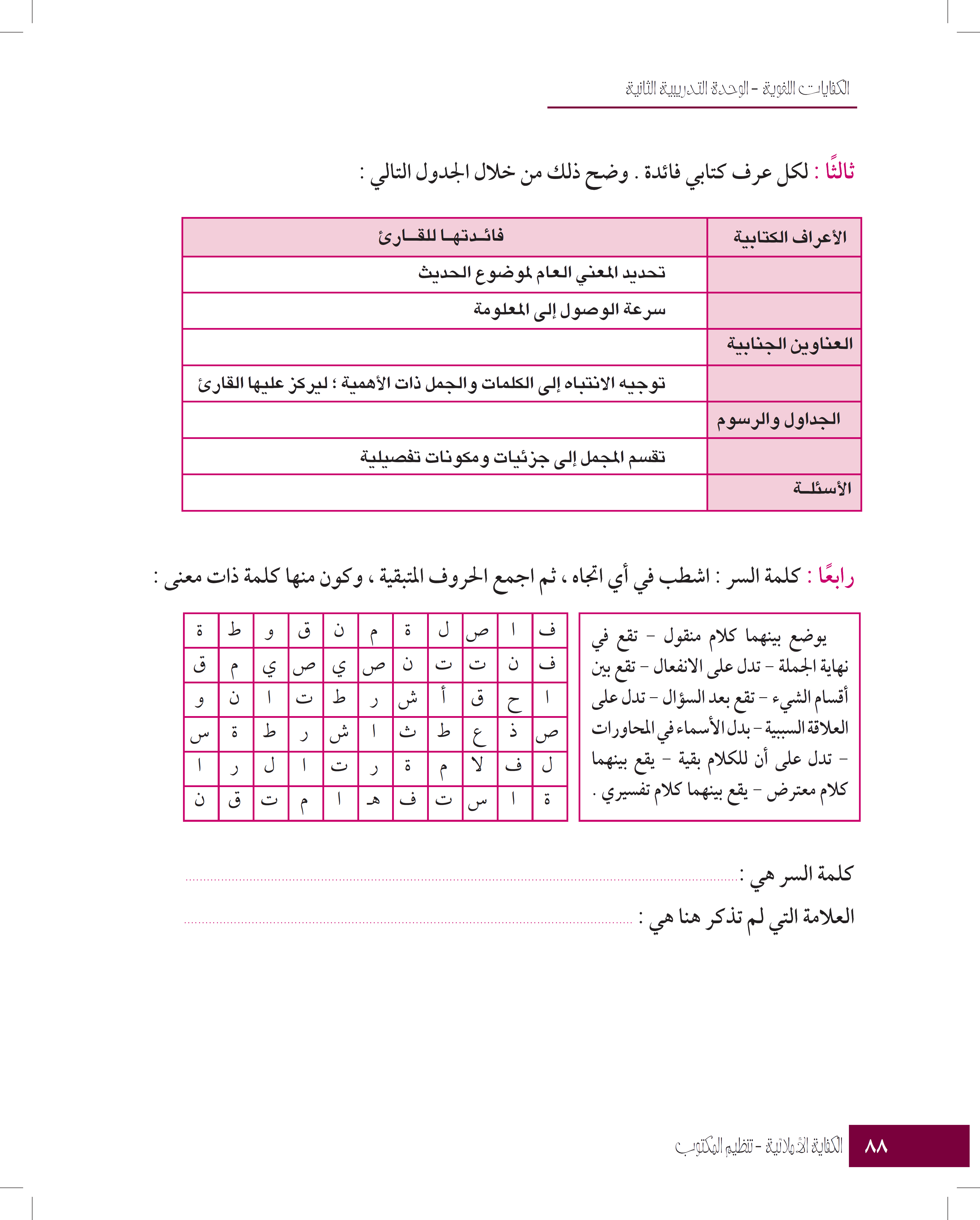 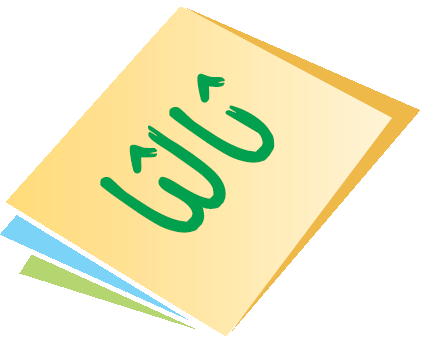 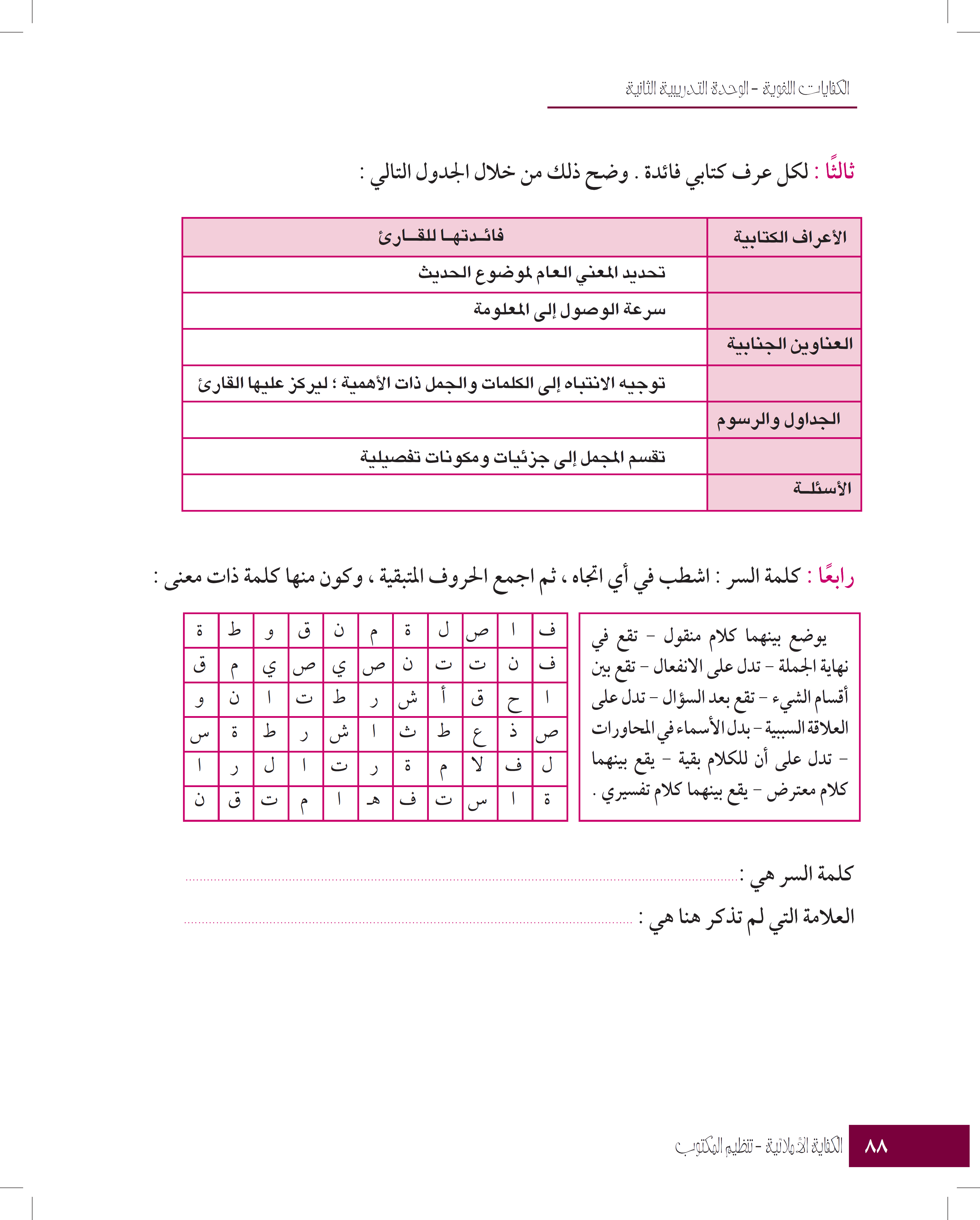 عنوان الموضوع
عناوين فرعية
تحلل الموضوع إلى مكوناته الأساسية ليسهل فهمه بسرعة.
الإبـــــــراز
تلخص البحث وتُلِمُّ بكل تفاصيله بصورة موجزة وسريعة.
الـتـعـــــداد
اختبار بعدي من خلاله يتضح فهم المتعلم.
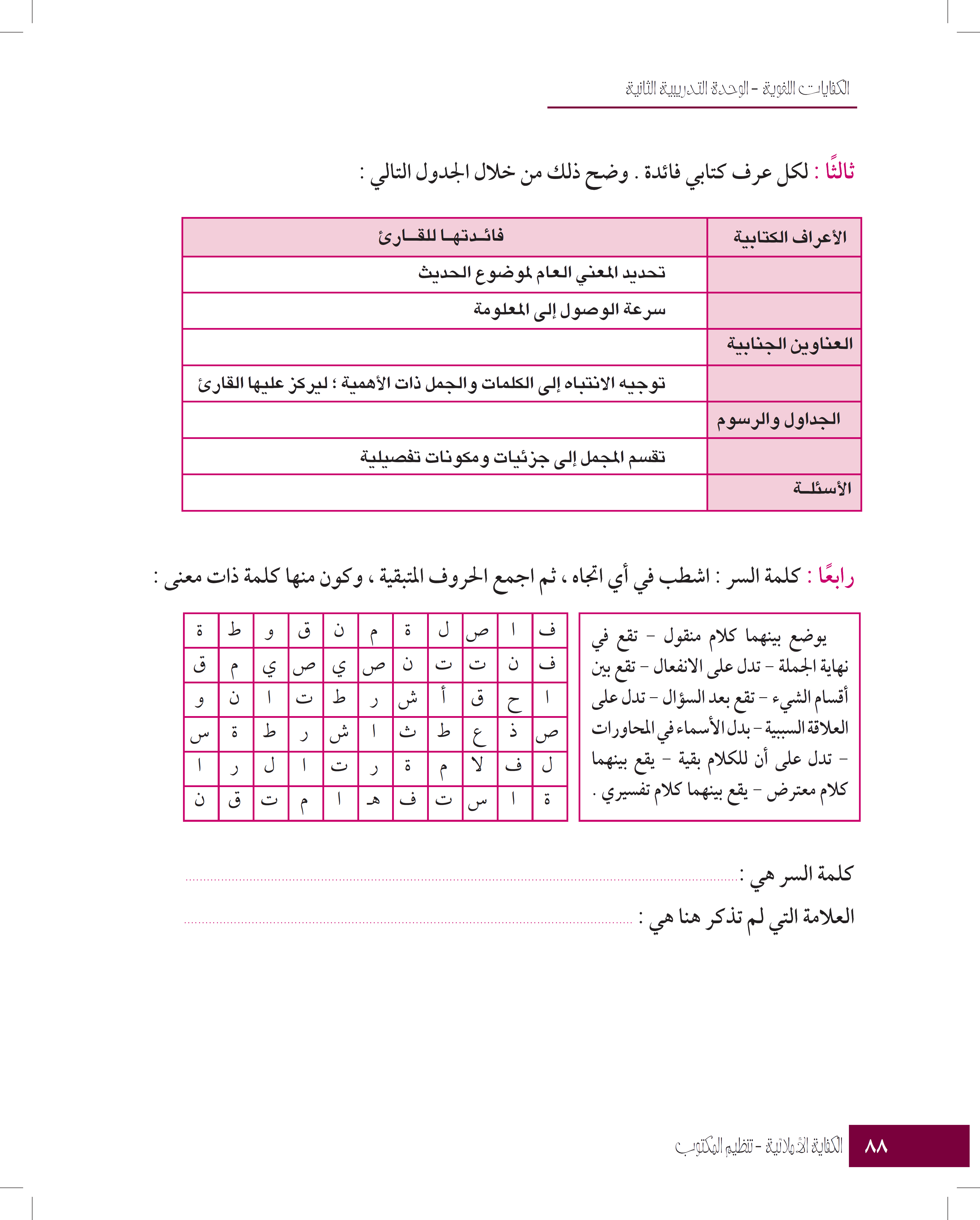 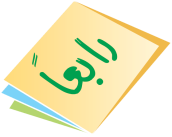 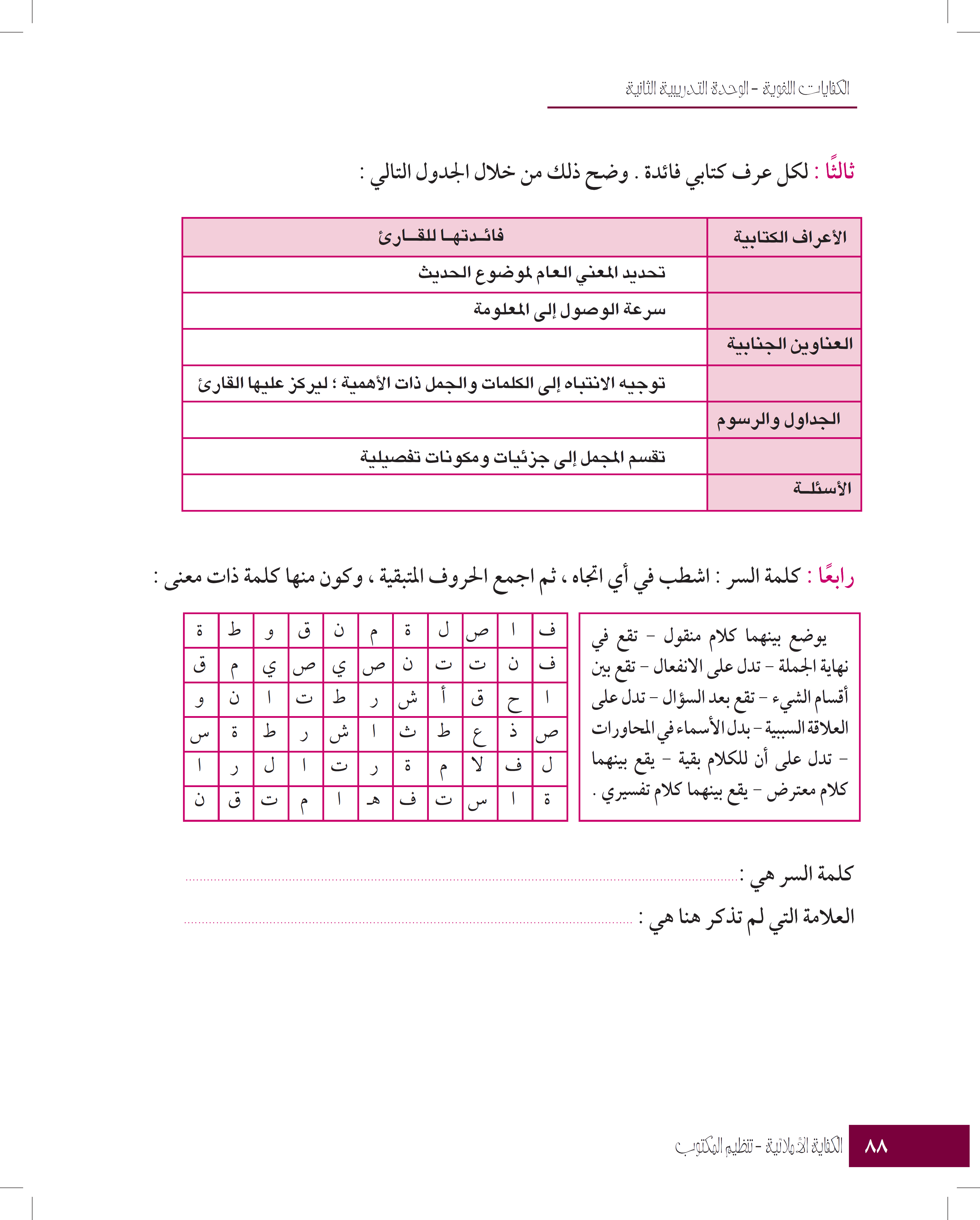 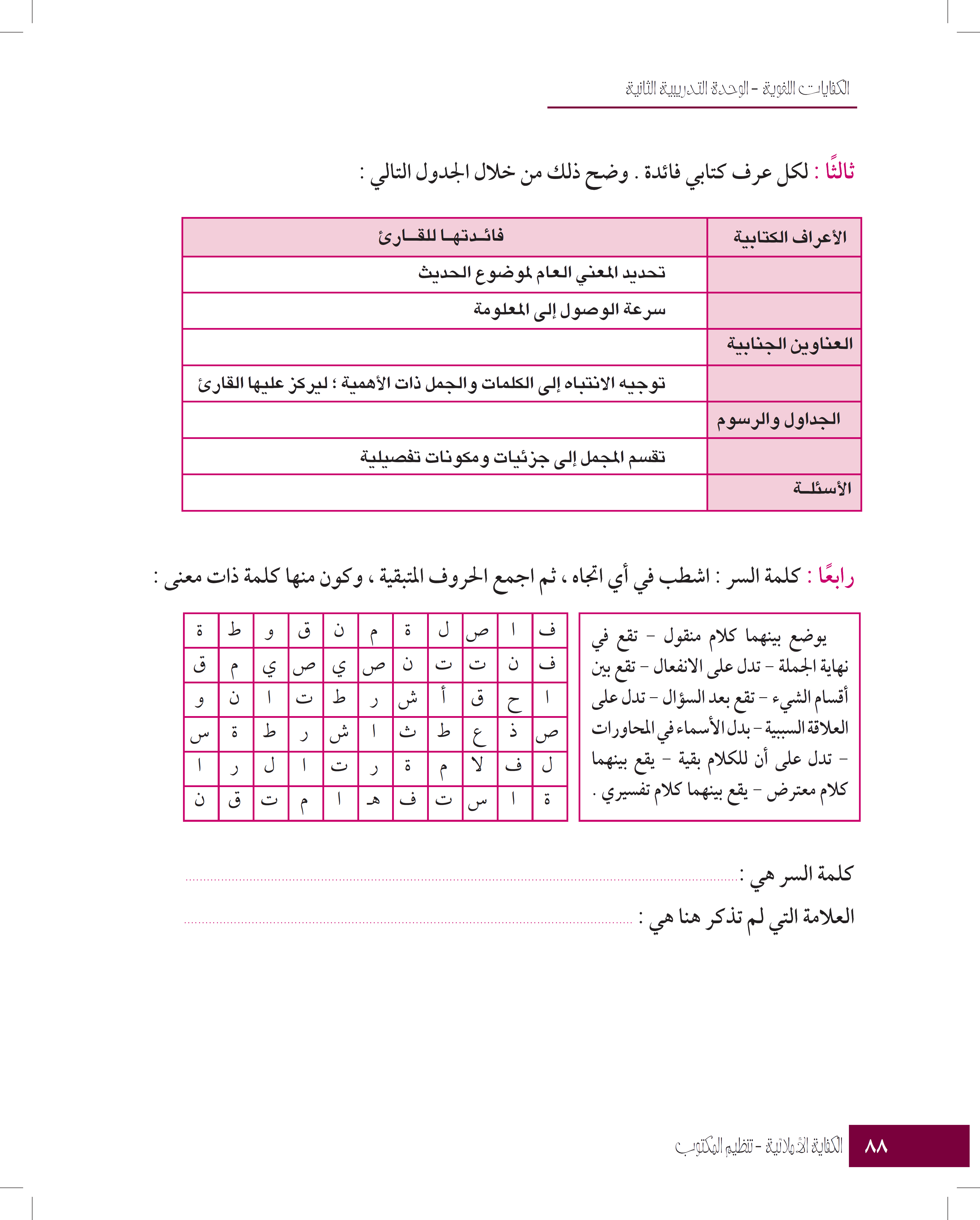 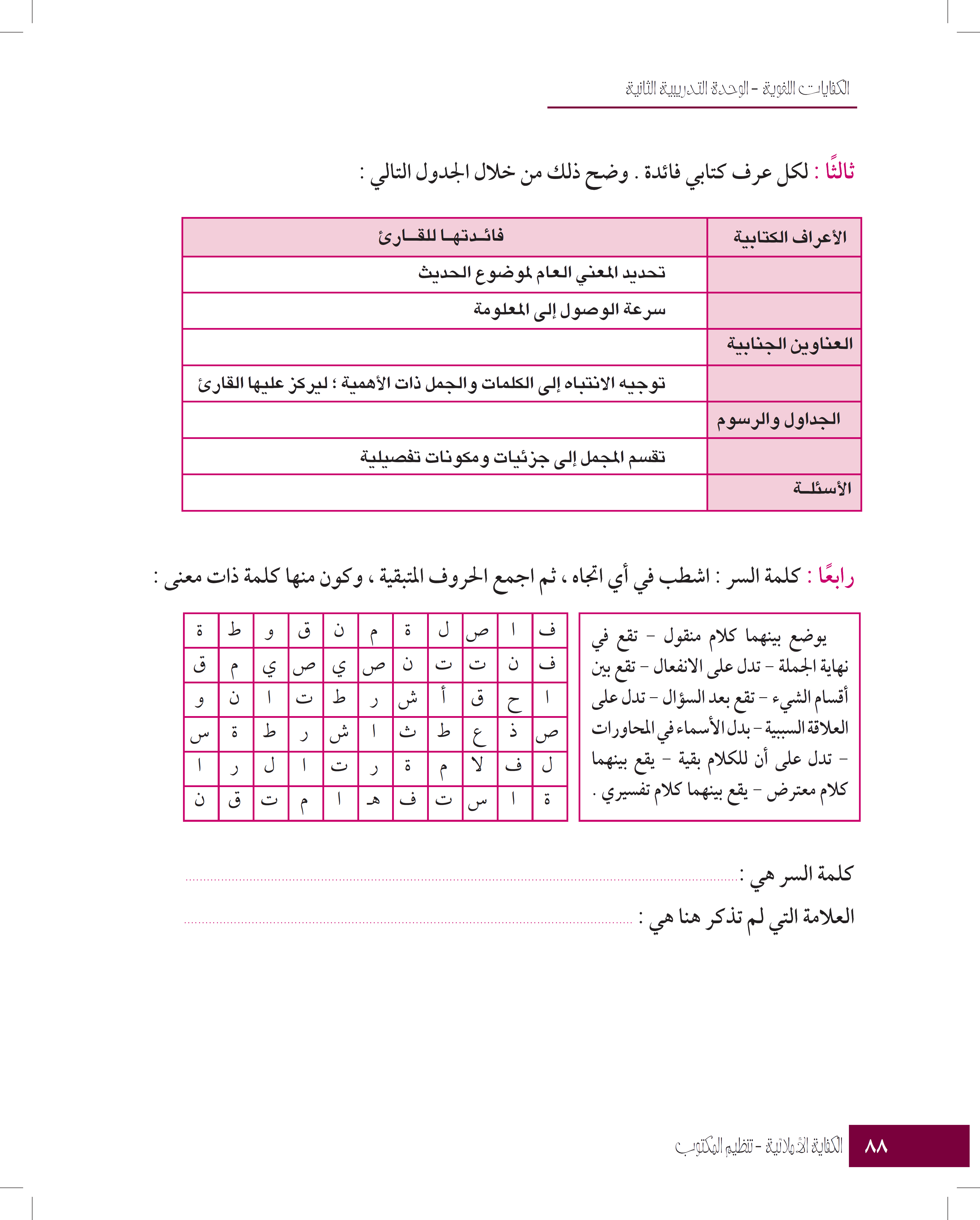 علامات الترقيم .
النقطتان الرأسيتان .
ثالثًا:
عمليات القراءة المركزة
الكفاية القرائية
أسئلة ما قبل القراءة
عملية القراءة التمهيدية
خطوات القراء المتعمقة
أسئلة ما بعد القراءة
استراتيجيات زيادة التركيز
النشاطات التمهيدية
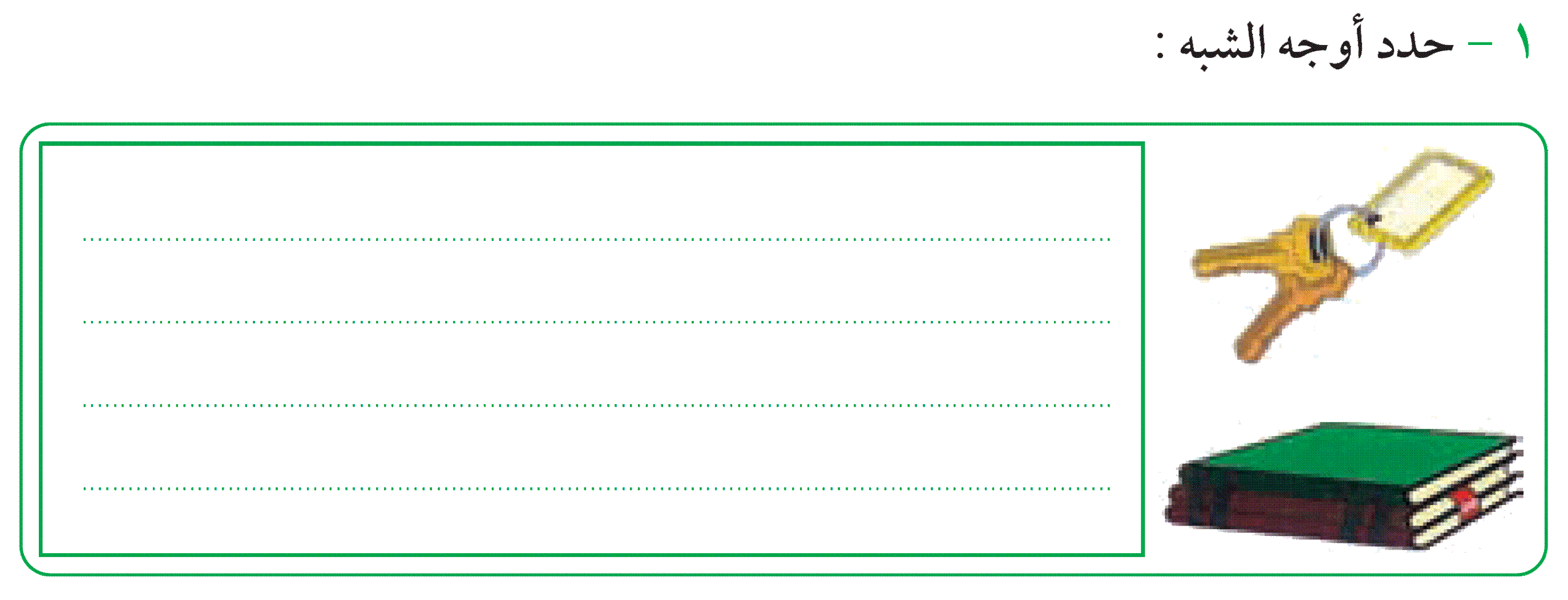 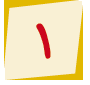 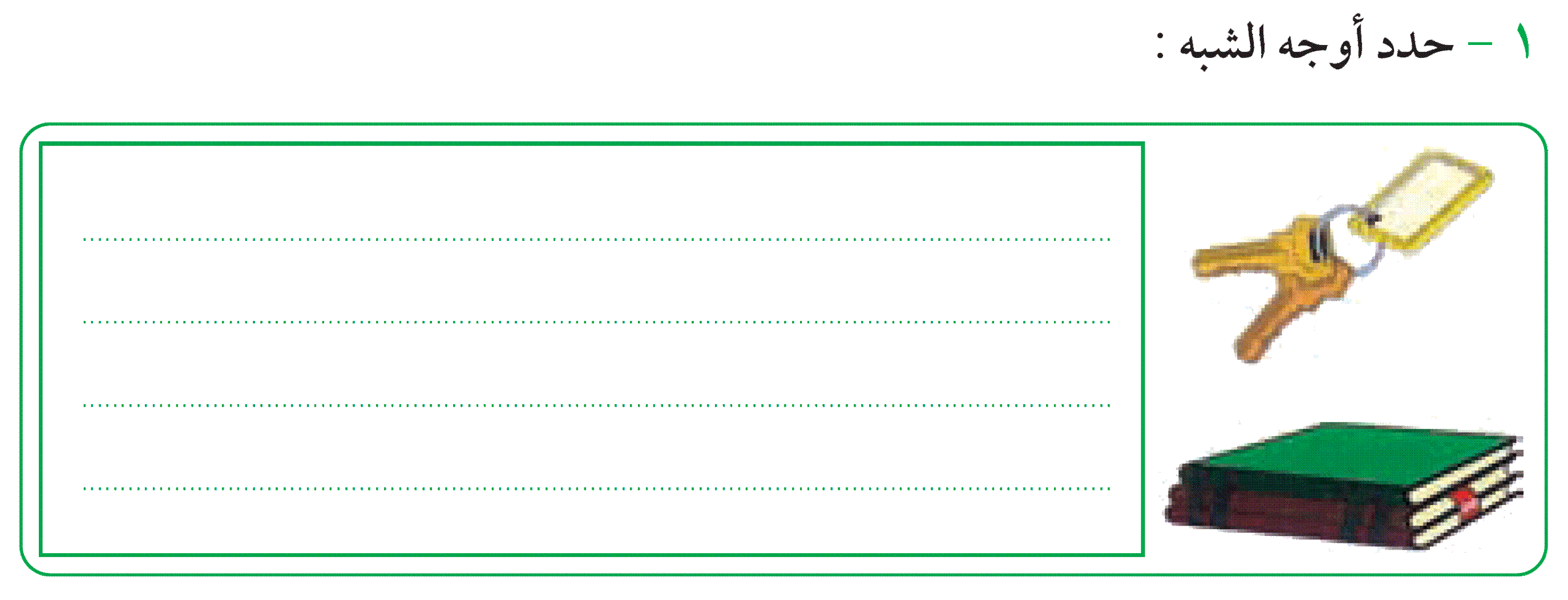 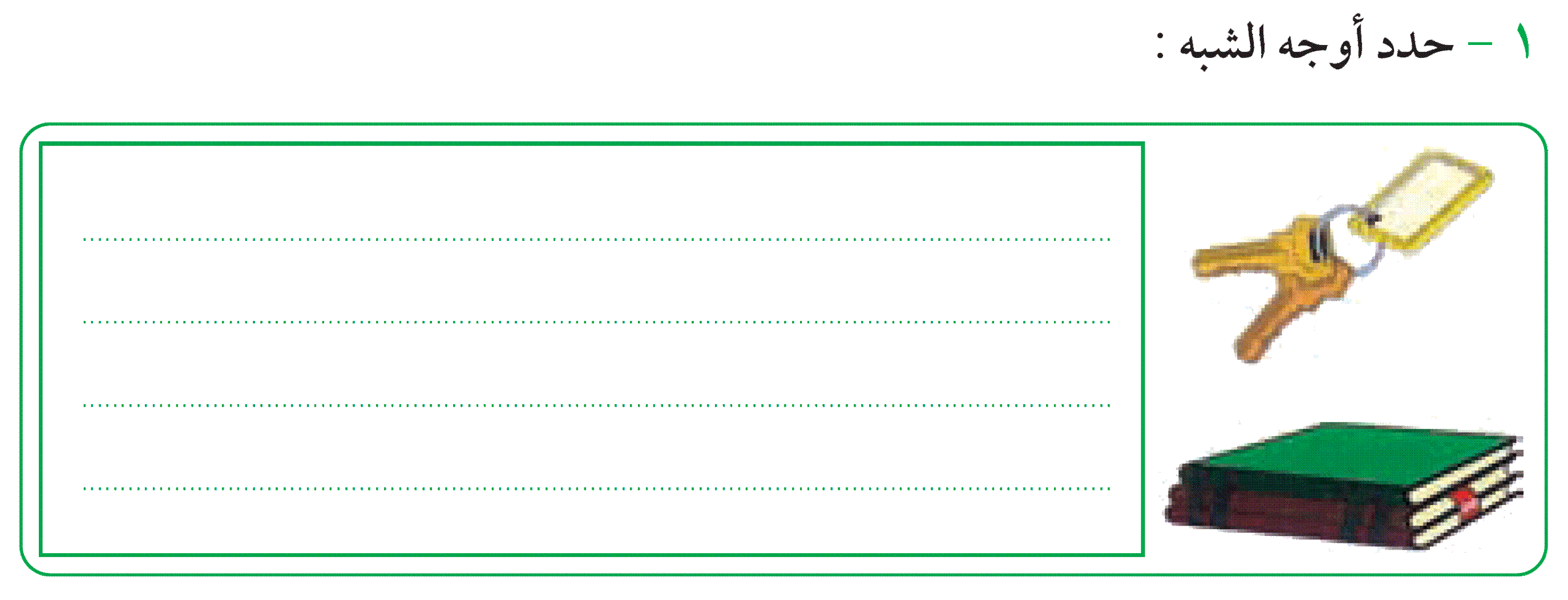 المفتاح مصنوع لغرض وهو فتح الباب لدخول النور والضوء لإنارة السكن، والخروج من خلاله للآفاق الخارجية.
أما الكتاب فهو مفتاح العقل، حيث من خلال الكتاب يخرج العقل من  التفكير الضيق إلى عالم المعرفة والانفتاح على الأفكار الأخرى.
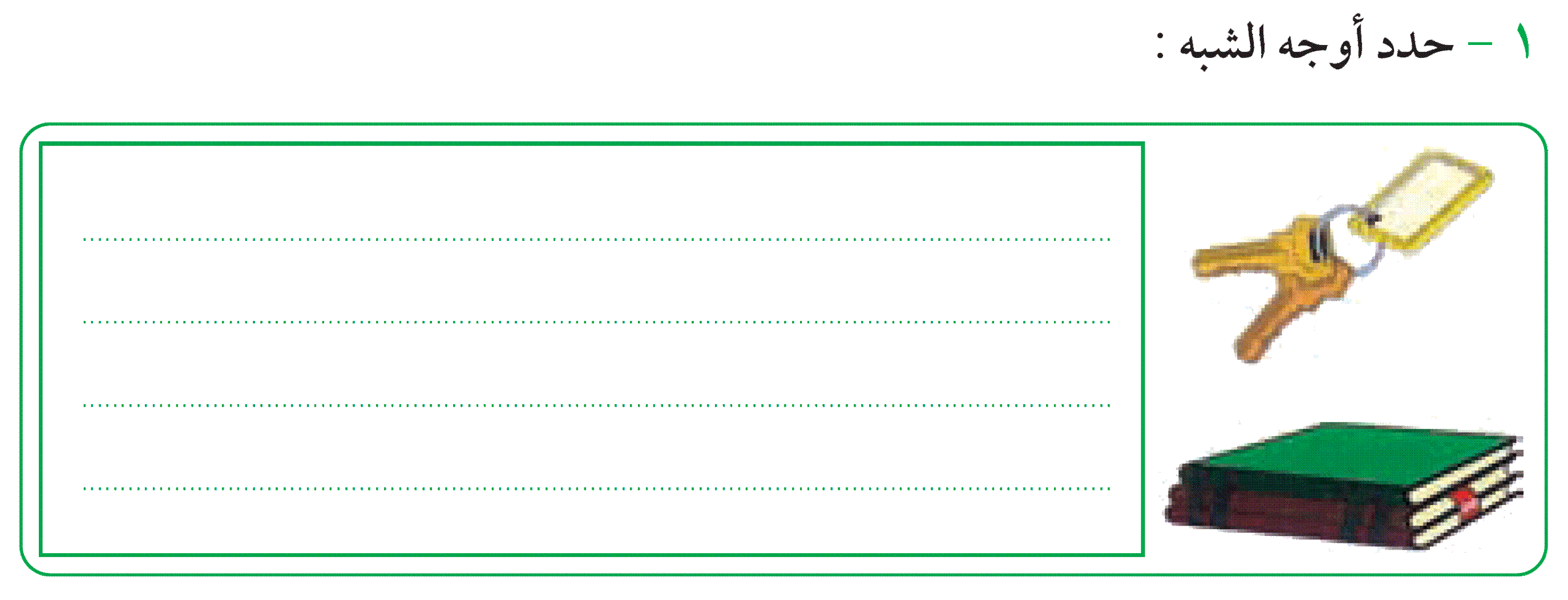 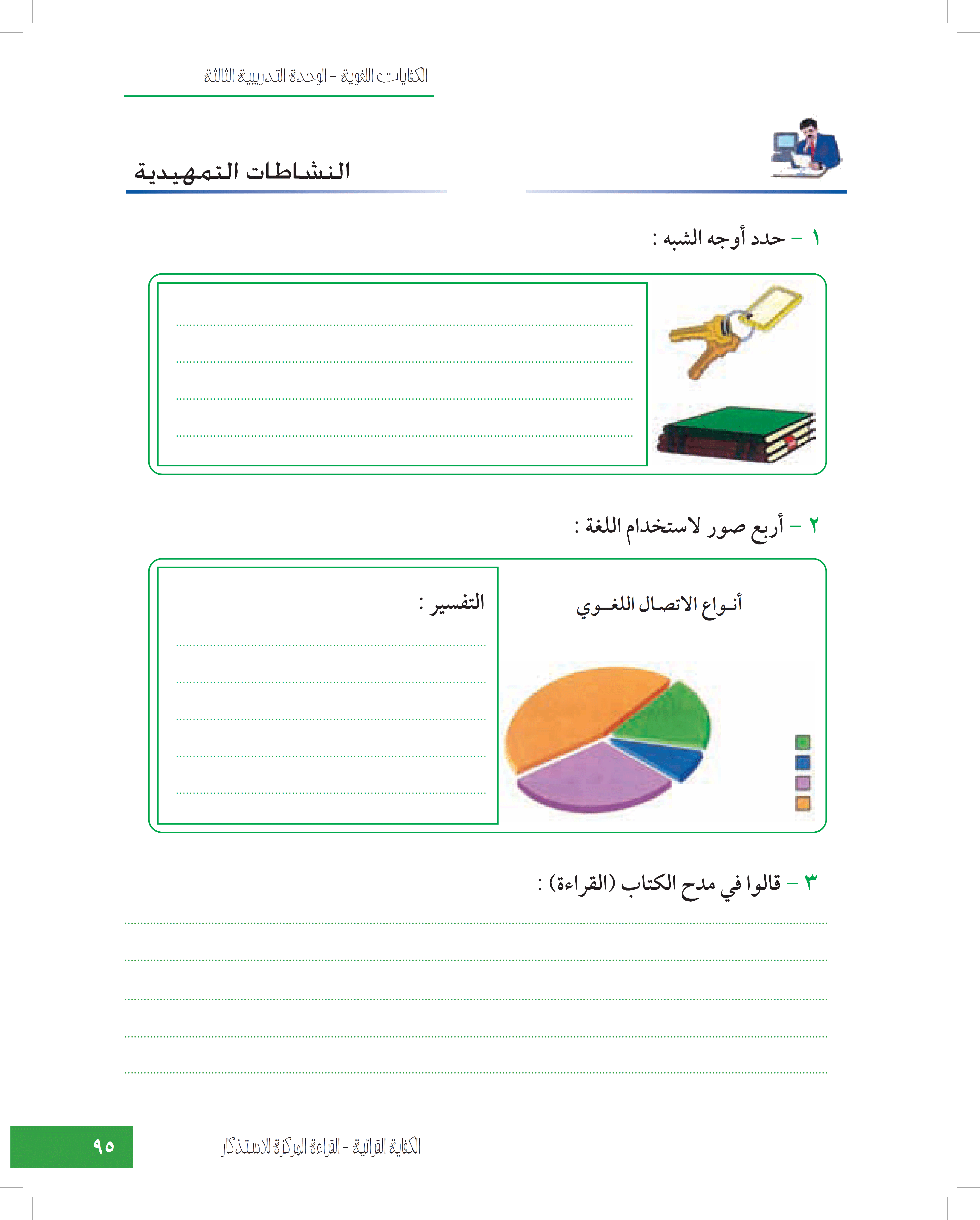 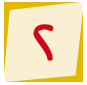 التفسير:
يعد الاستماع ثم التحدث من أهم مهارات اللغة، فحيث يسير المرء يسمع؛ في البيت، في العمل...
وكذلك التحدث فقد يطلب المرء، أو يترجى، أو ينادي... .
أما القراء والكتابة فهما مهارتان تأتيان بعد التحدث الجديد والاستماع الجديد.
الاستمــــاع.
الـتـحـــــدث.
الـقــــــراءة.
الكتــــــــابة.
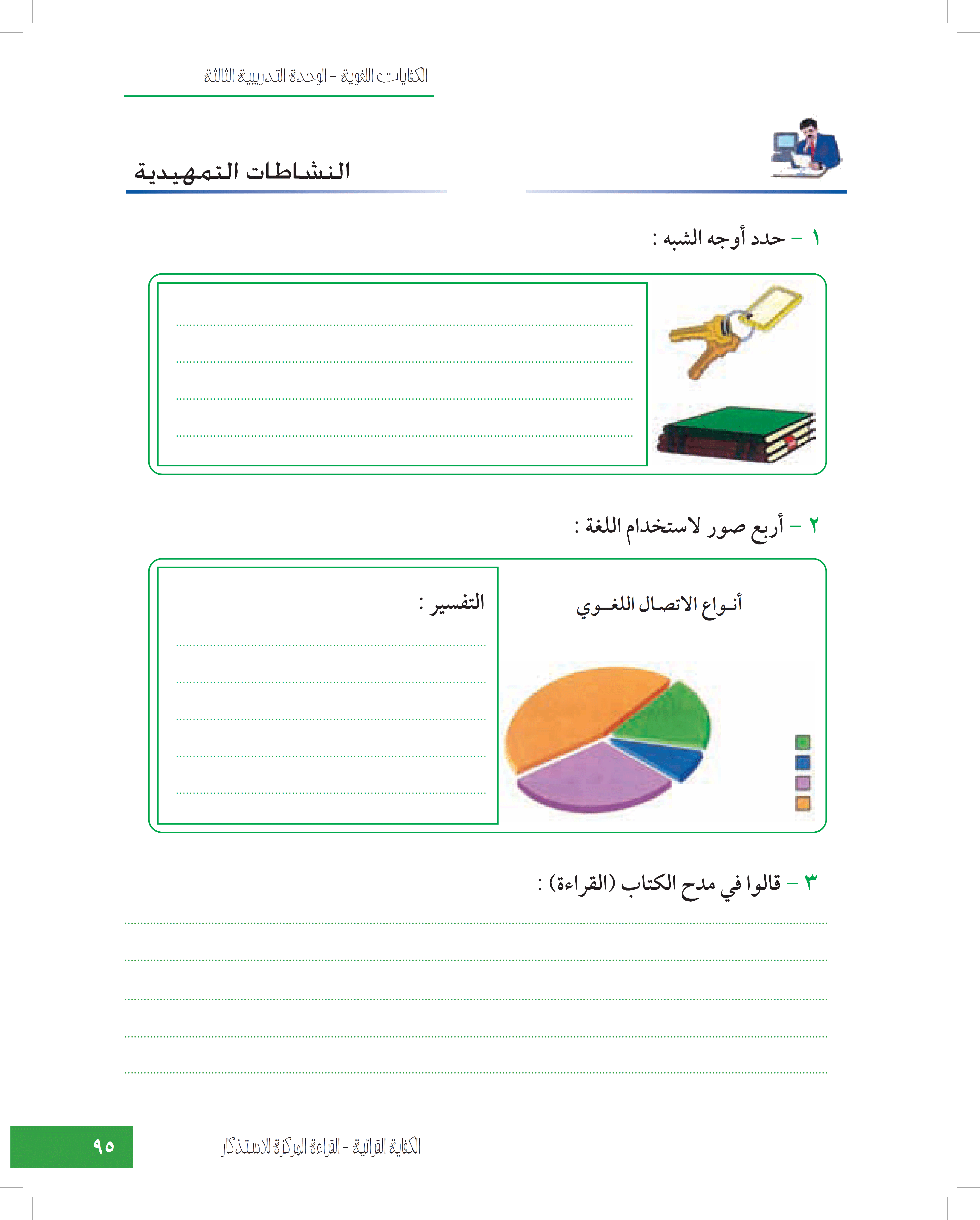 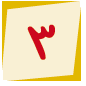 الكتاب نعم الأنيس في ساعة الوحدة، ونعم الجليس في ساعة الوحشة، فالكتاب وعاء مُلِئ علمًا، وظرف حشي ظرفًا، إن شئت أبكتك وواعظه، وإن شئت أفرحتك طرائفه، فلا يستغنى إنسان ذو عقل عن خزائنه، فالبيت الذي لا كتاب في كالقلب الخرب .
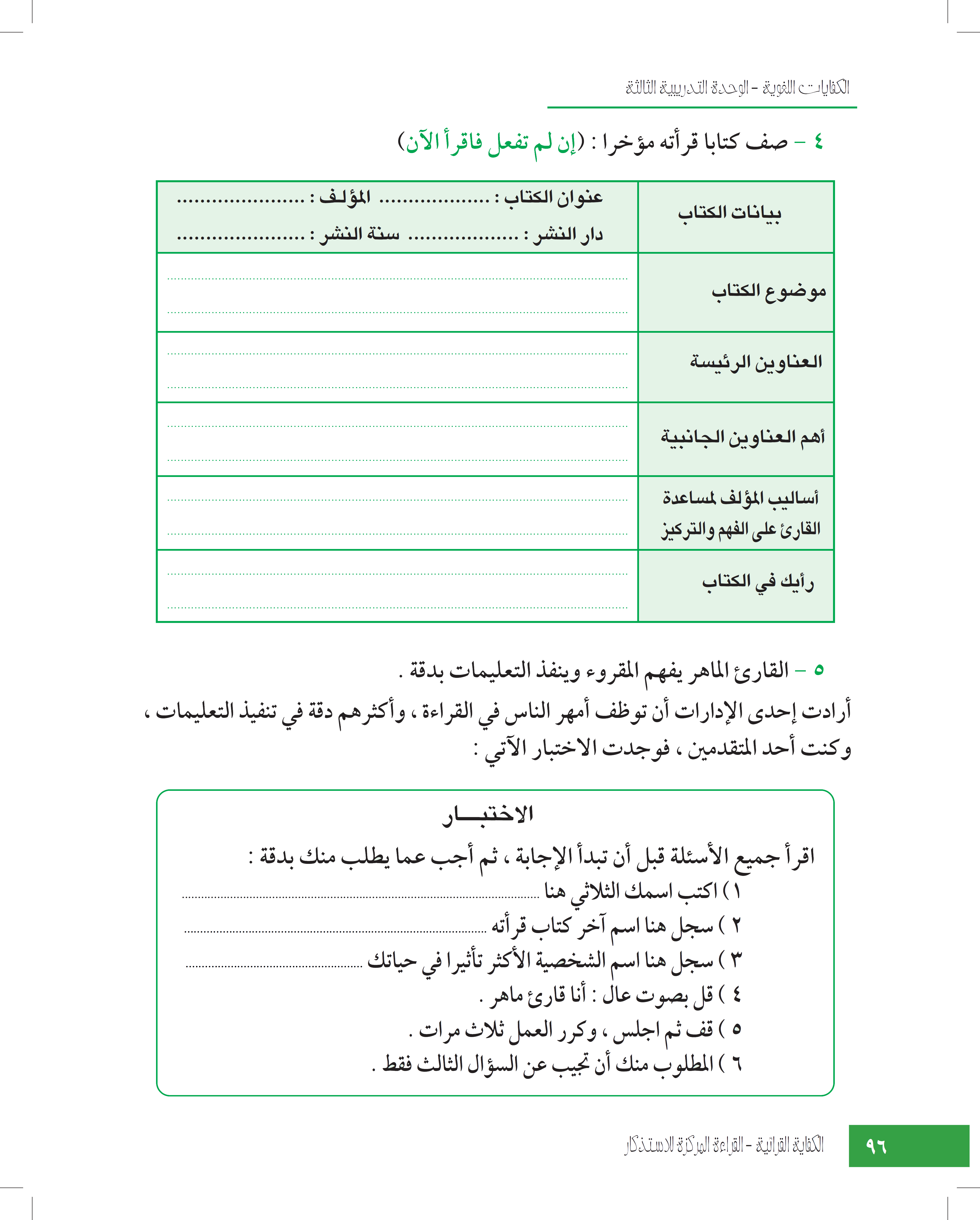 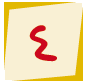 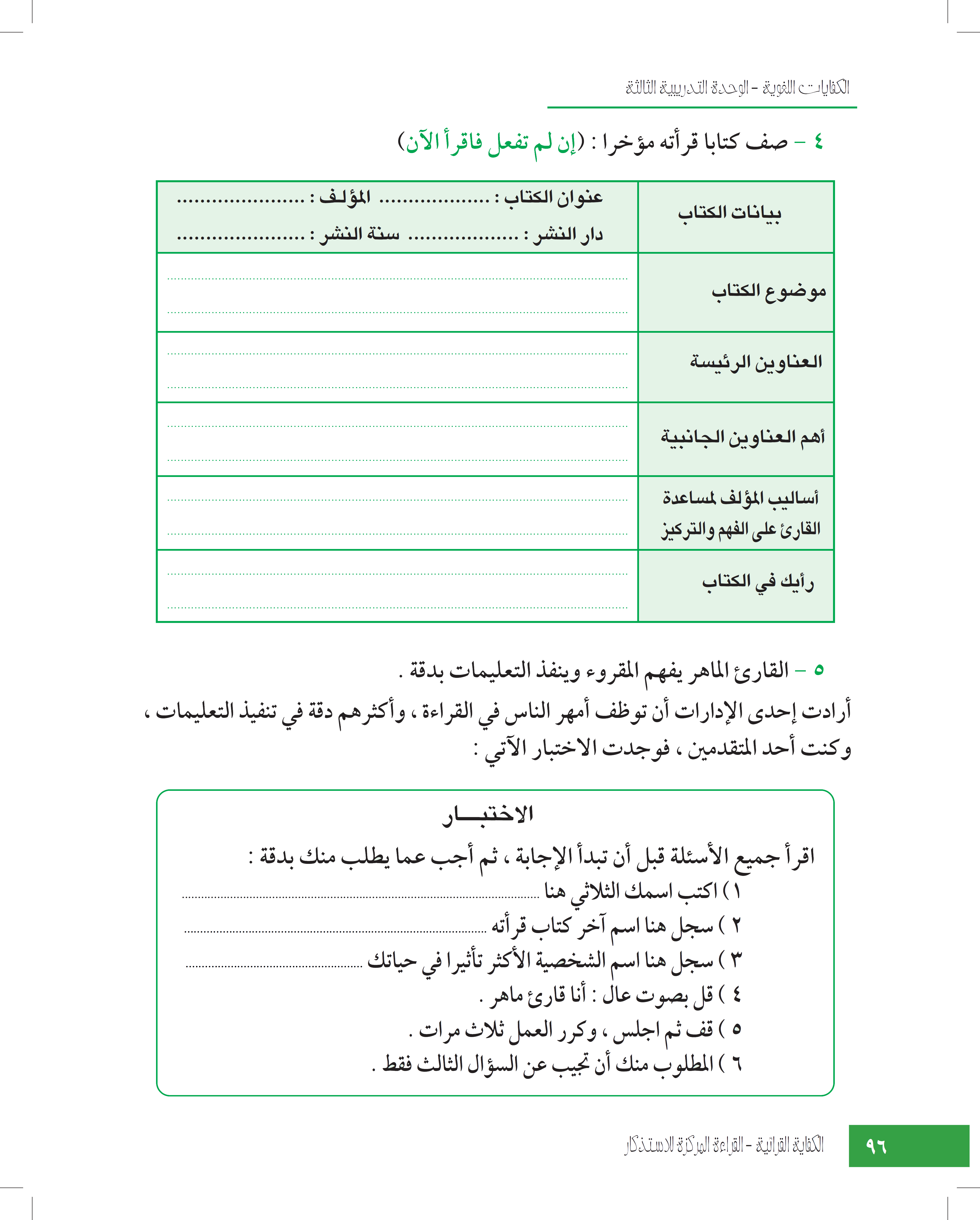 الشعر في العصر الجاهلي
أغراض الشعر الجاهلي.
الخصائص الفنية للشعر الجاهلي.
المدح في الشعر الجاهلي، الذم في الشعر الجاهلي، الفخر في الشعر الجاهلي، الرثاء في الشعر الجاهلي.
الاستشهاد الشعري، التوثيق التاريخي، التوضيح، التفصيل بعد الإجمال.
كتاب ملم بجوانب الشعر الجاهلي، وما دار فيه من موضوعات.
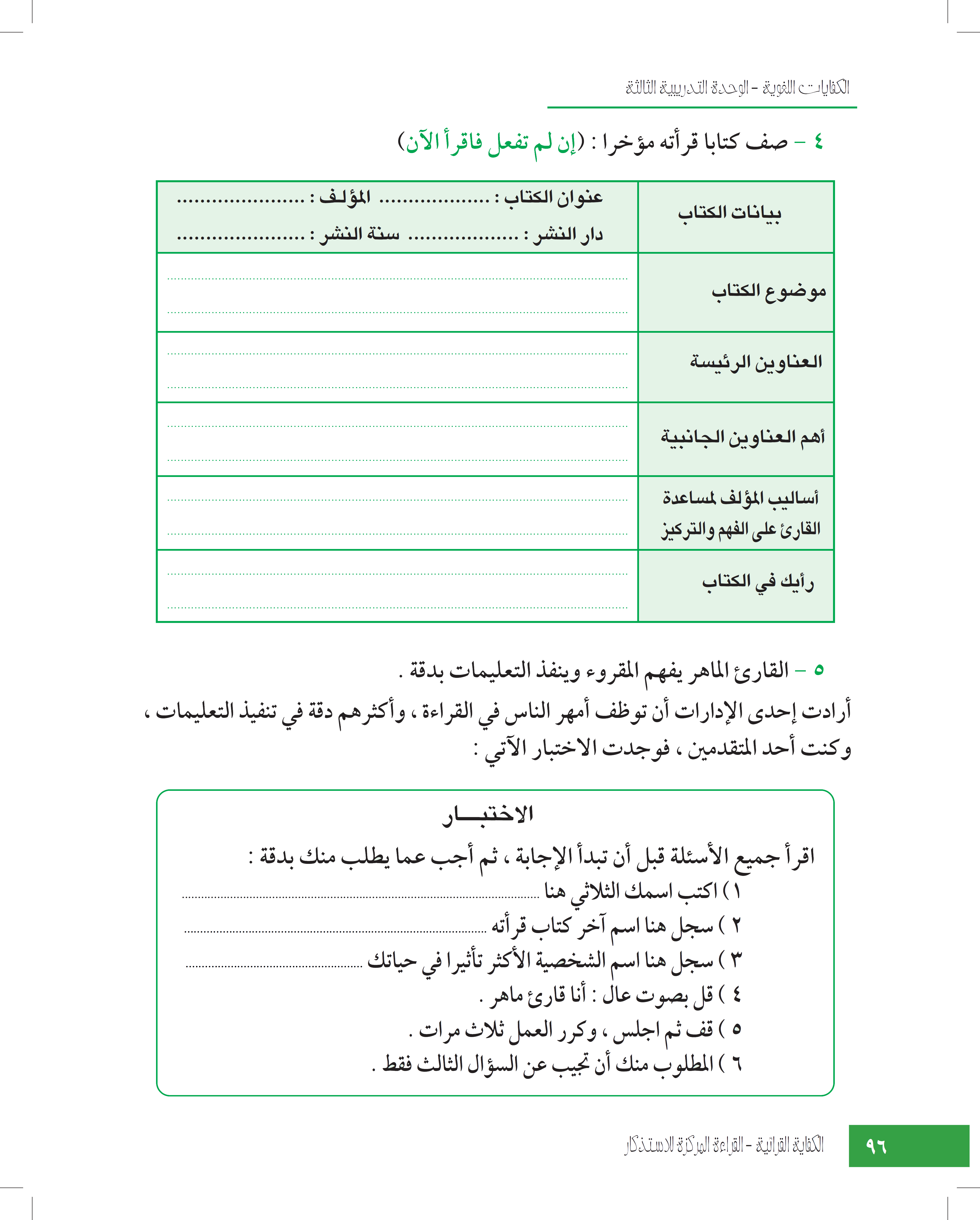 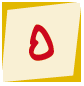 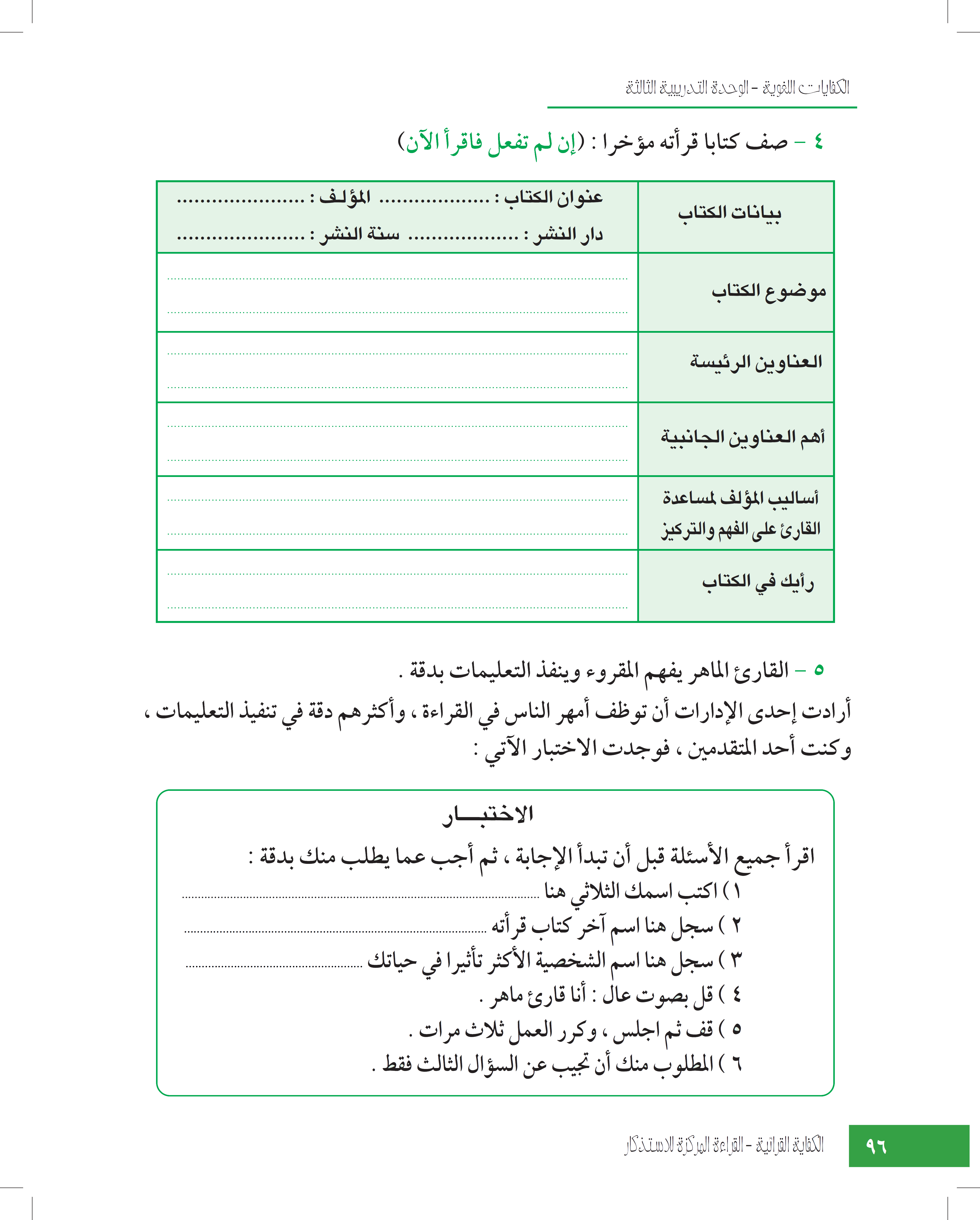 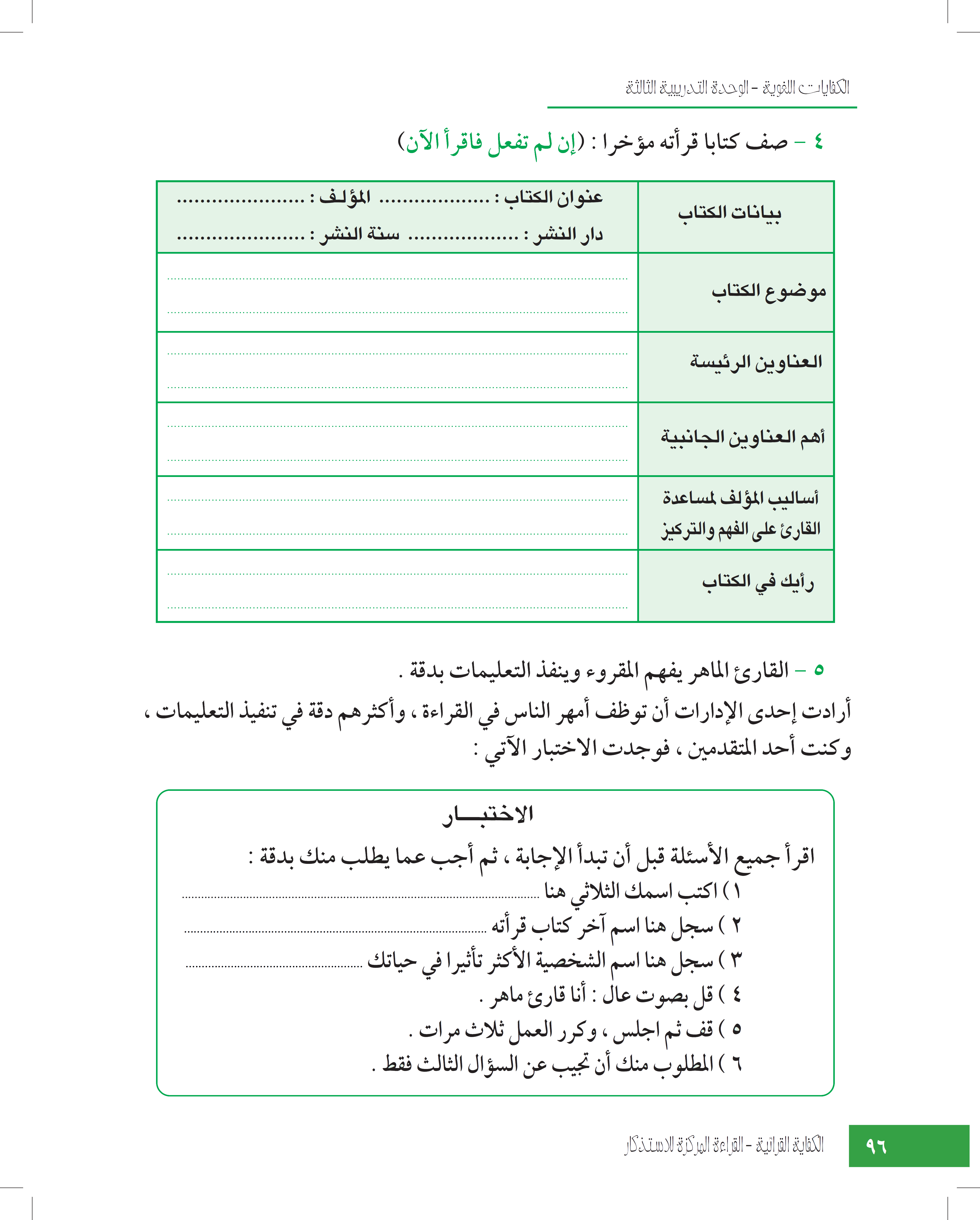 محمد  
اختبار قبلي
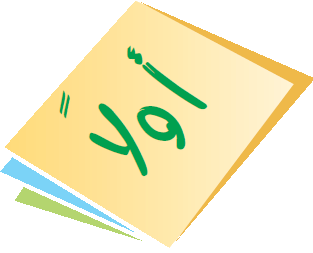 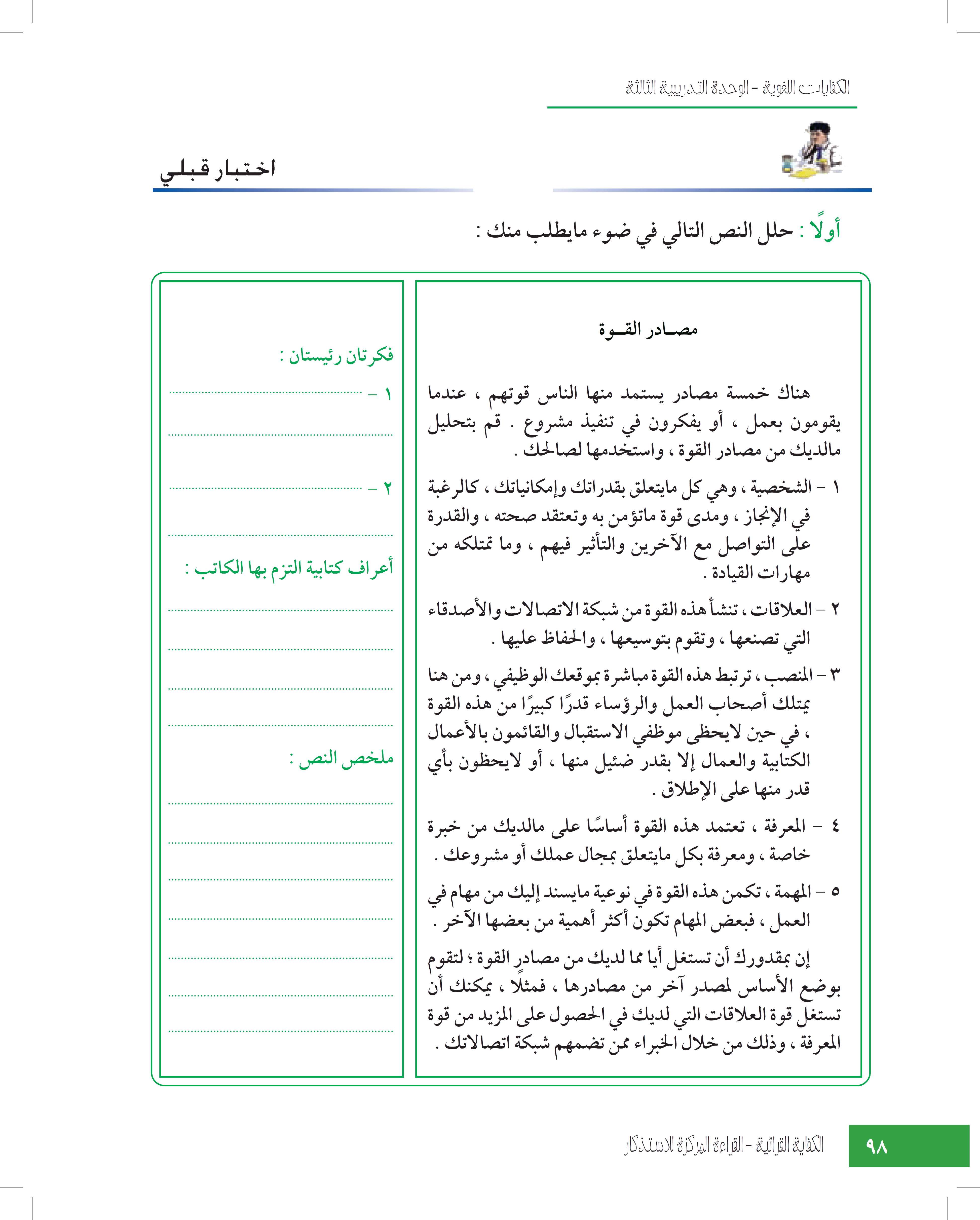 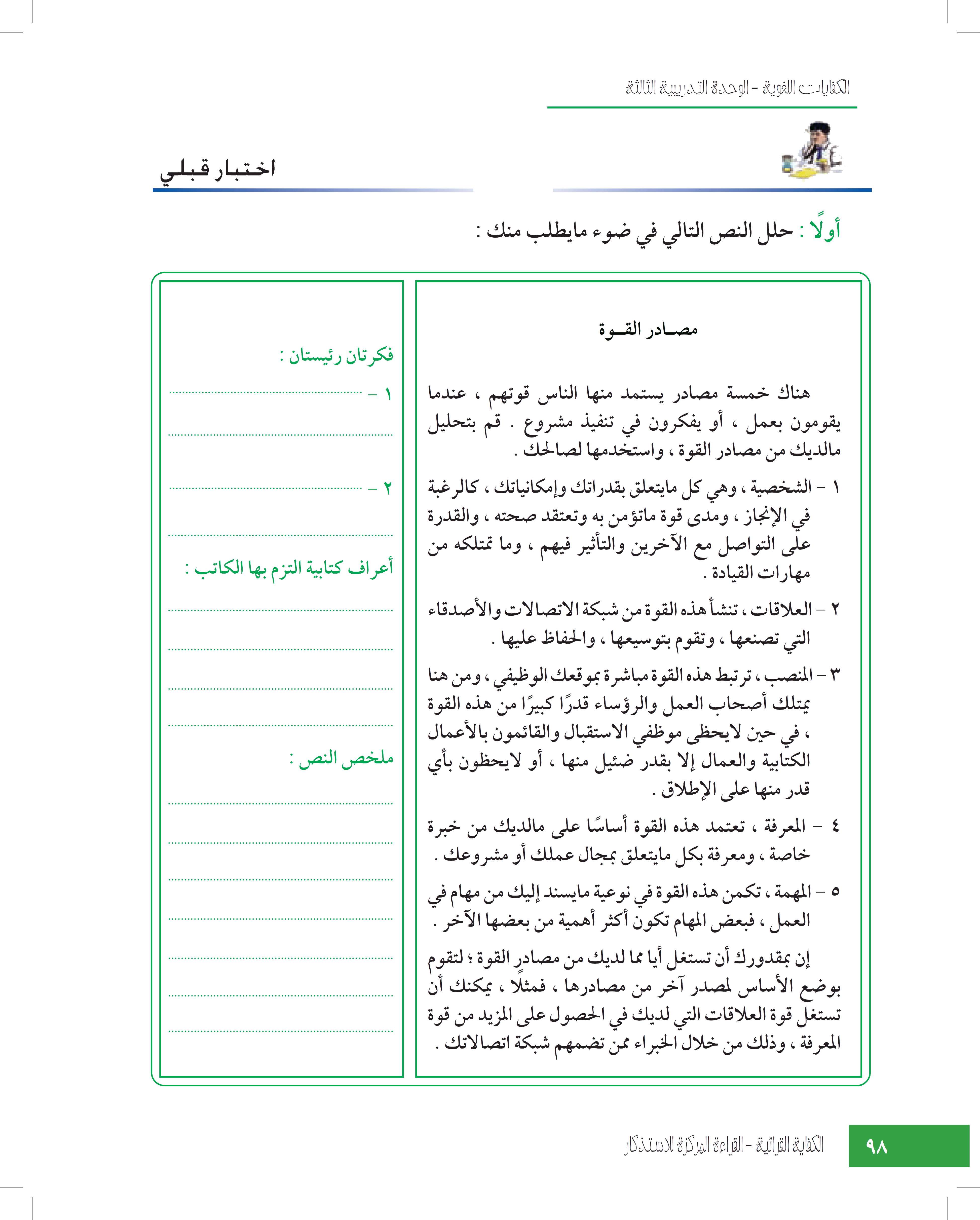 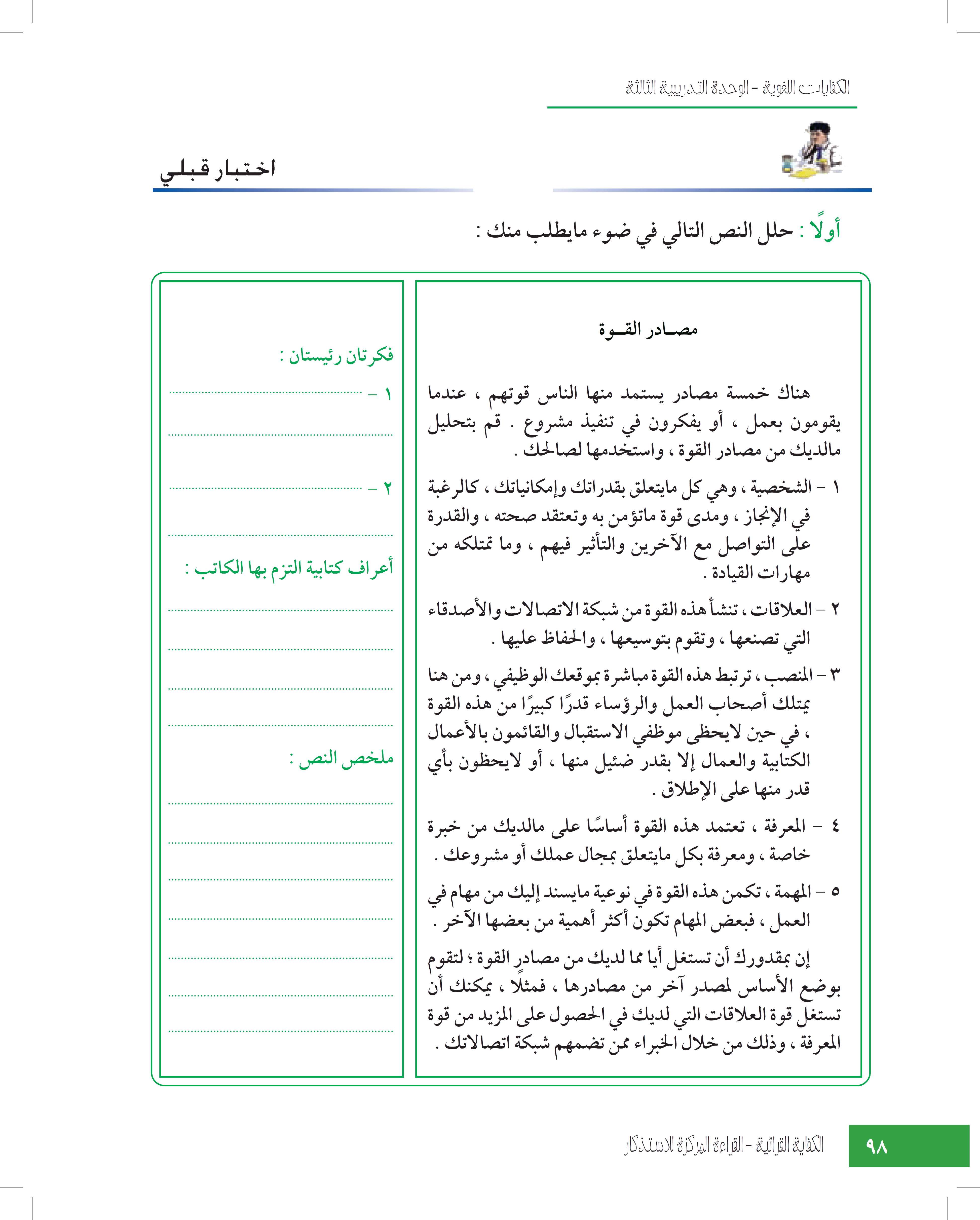 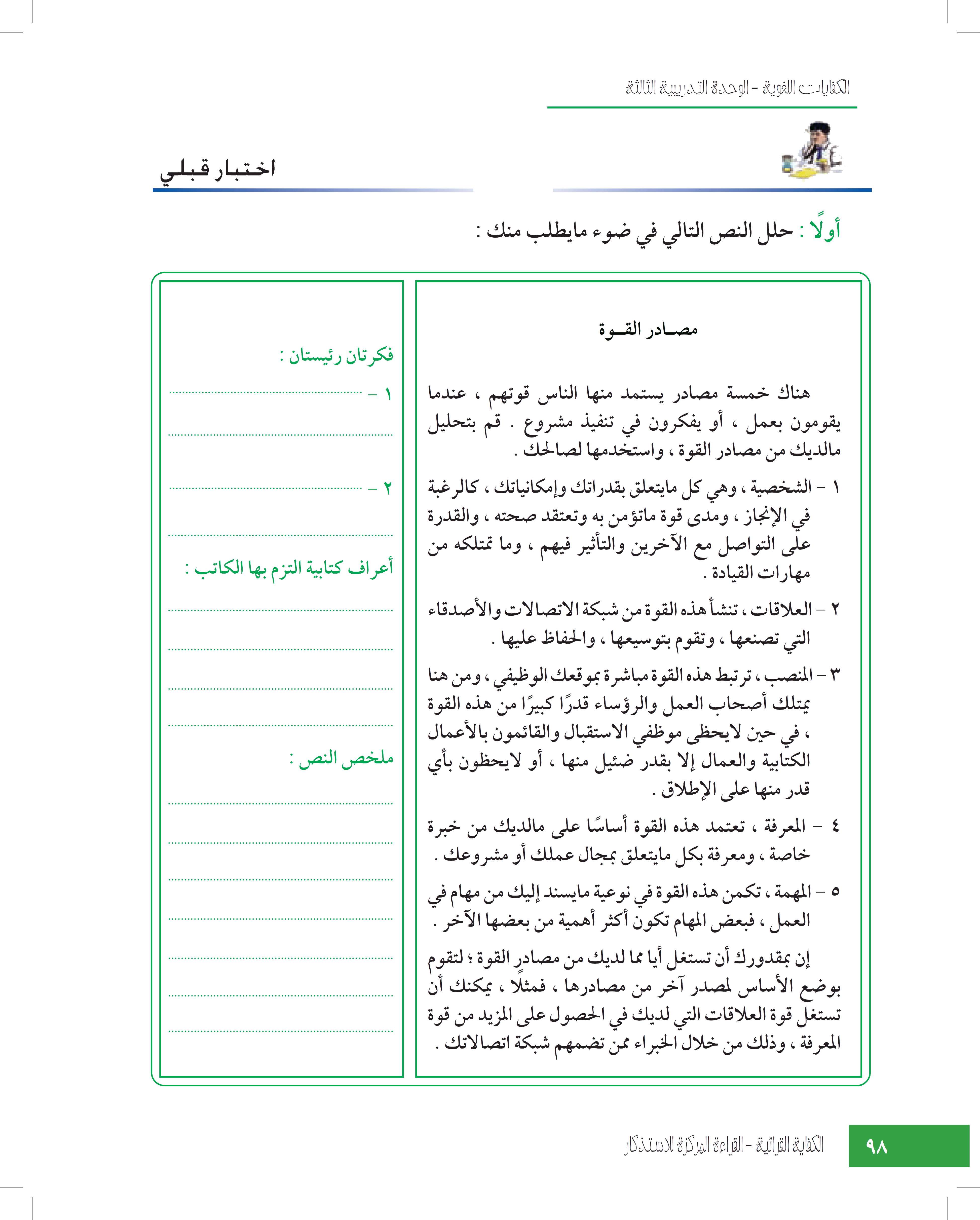 خمسة مصادر هي مصدر القوة.
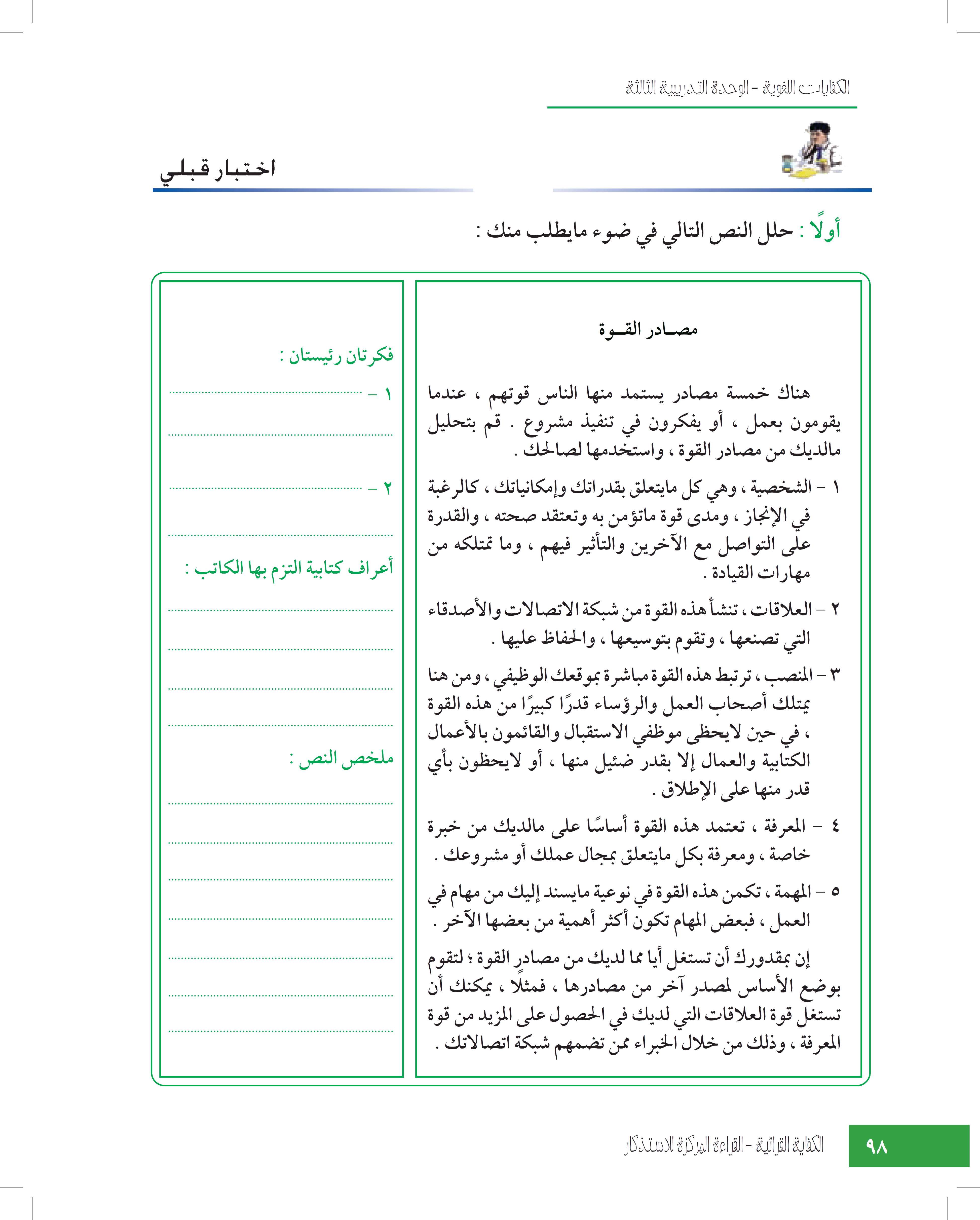 استغلال مصادر القوة في أثناء مشروع أو عمل.
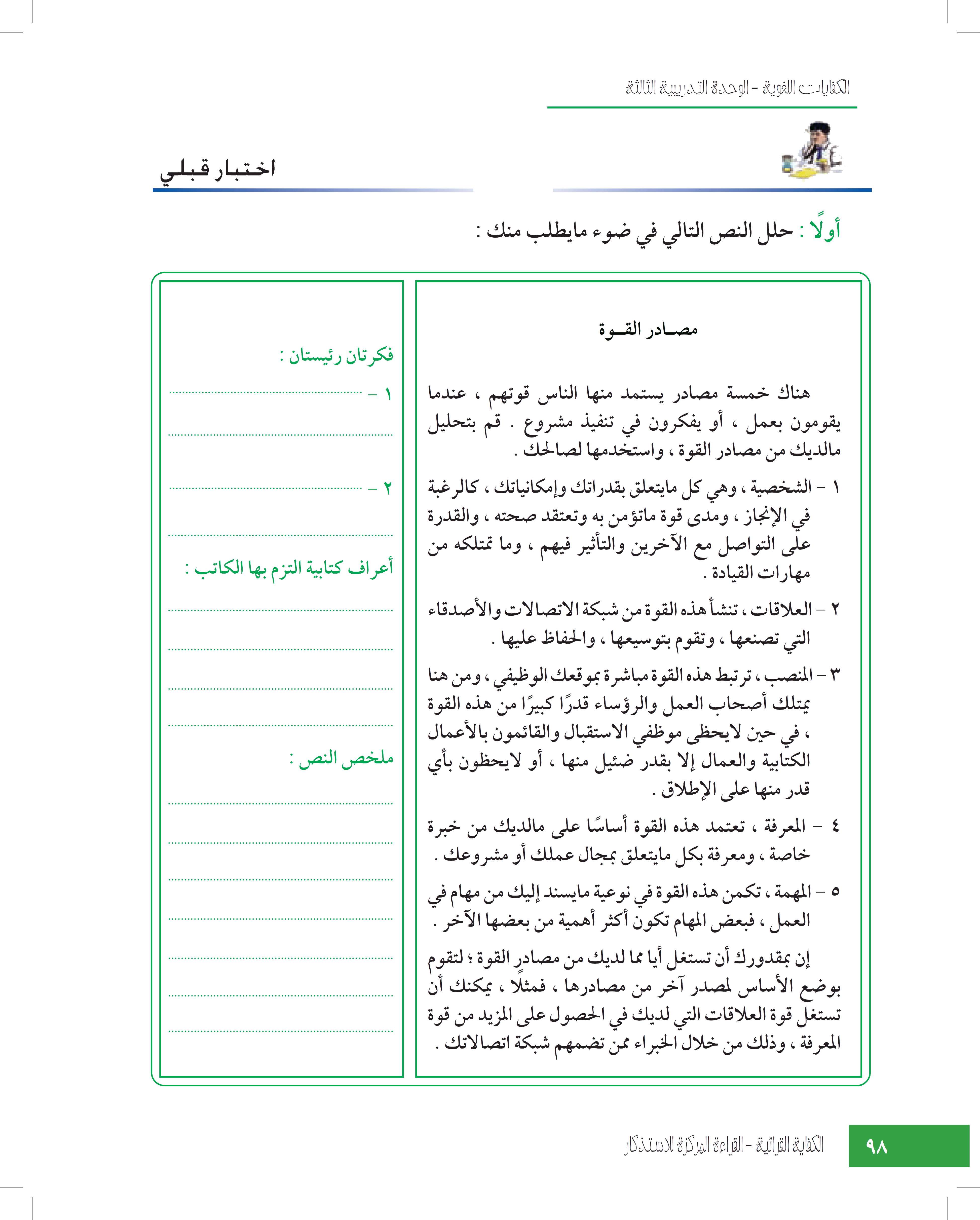 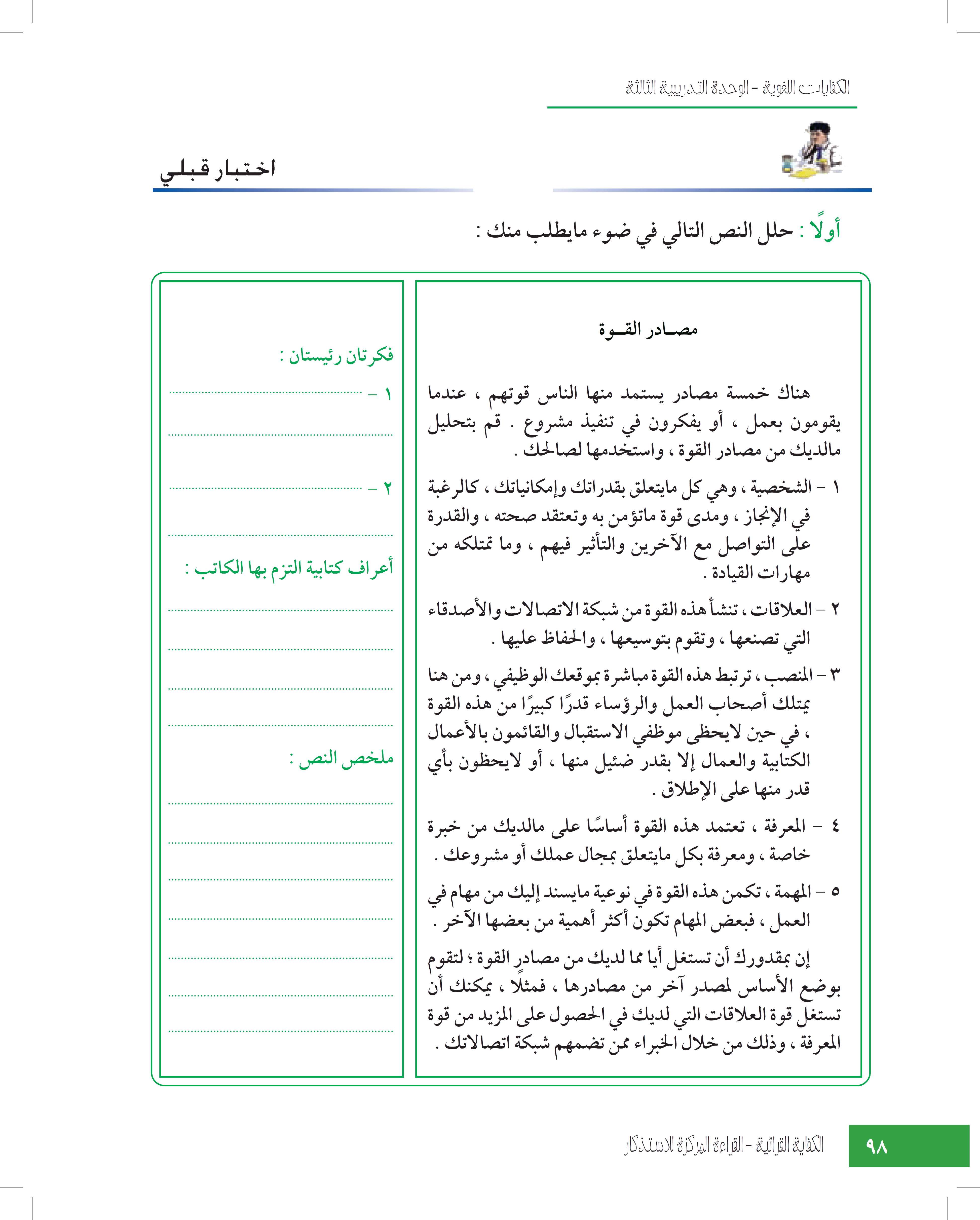 العنوان الرئيسي.
الترقيم العددي.
عناوين جانبية.
التلخيص.
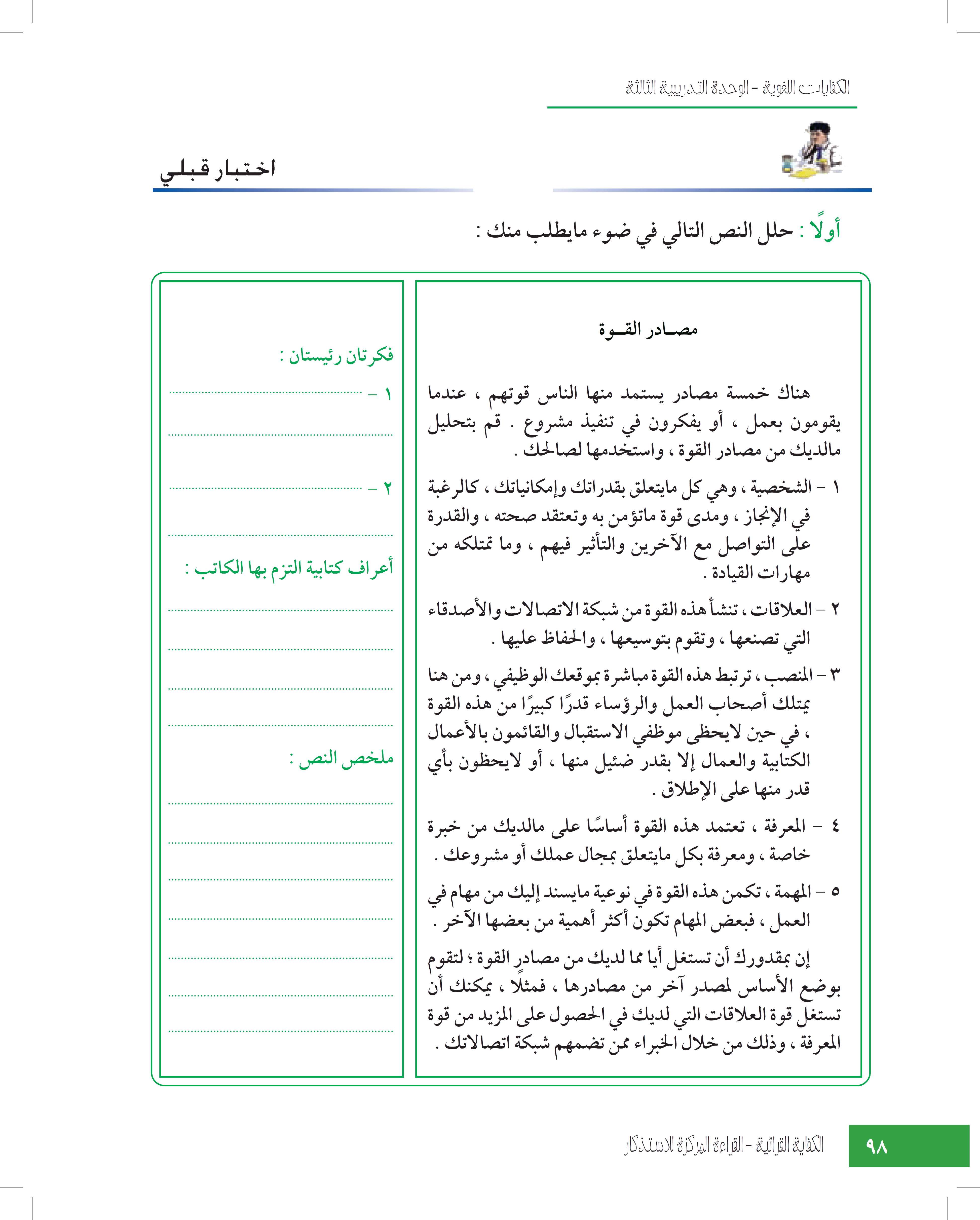 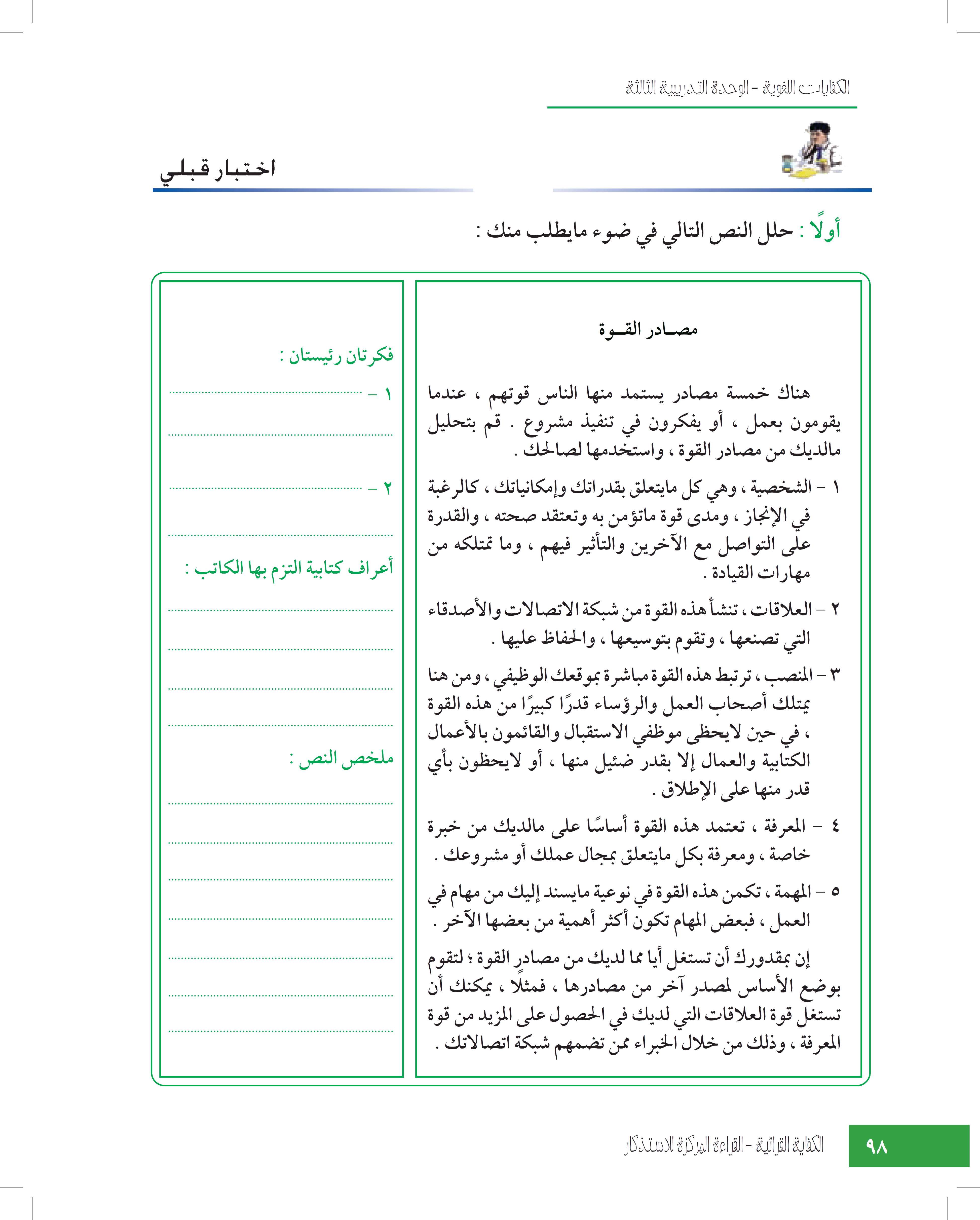 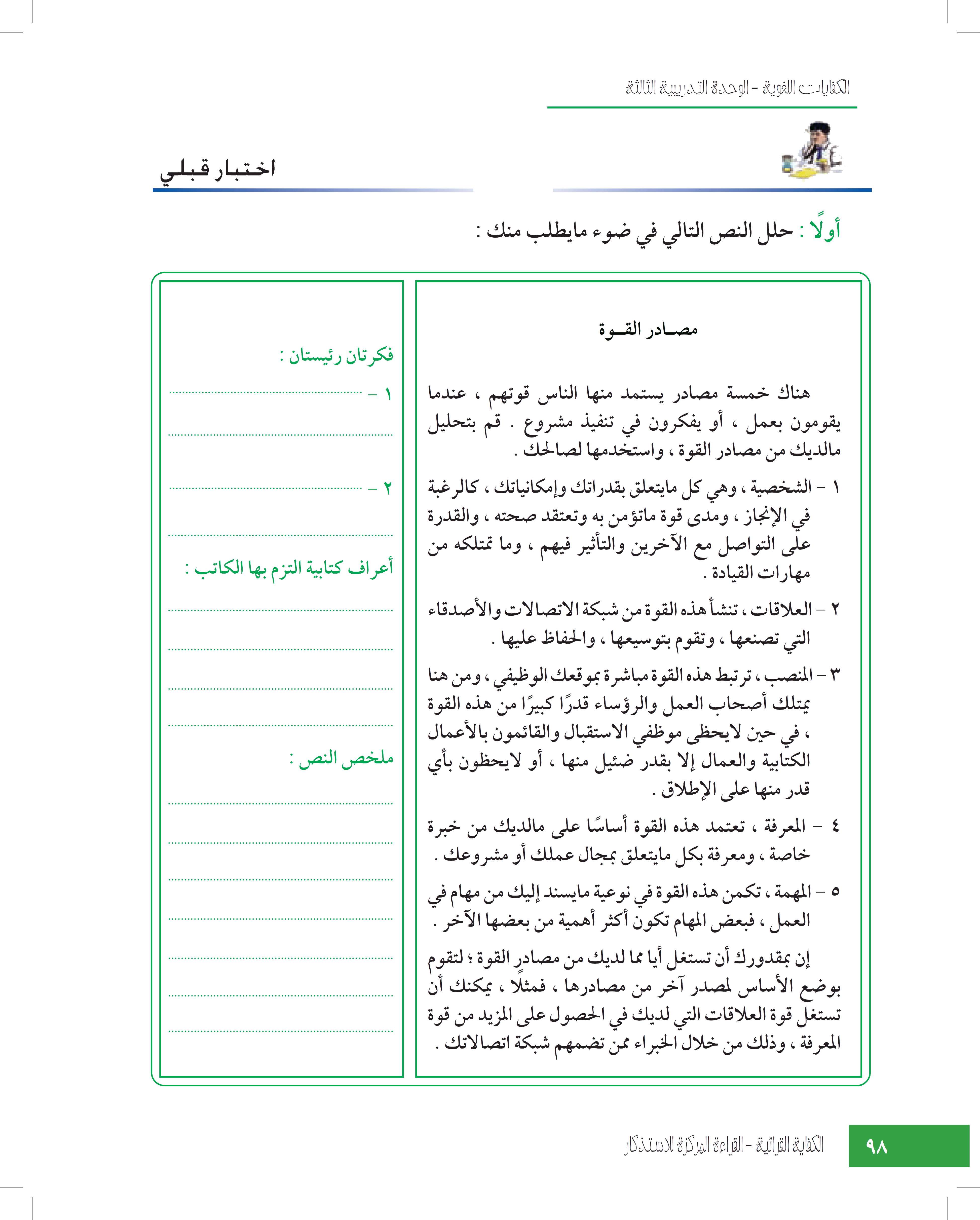 يوضح النص المصادر التي تساهم في بناء قوة الإنسان وأهمها:
الشخصية.
العالقات.
المنصب
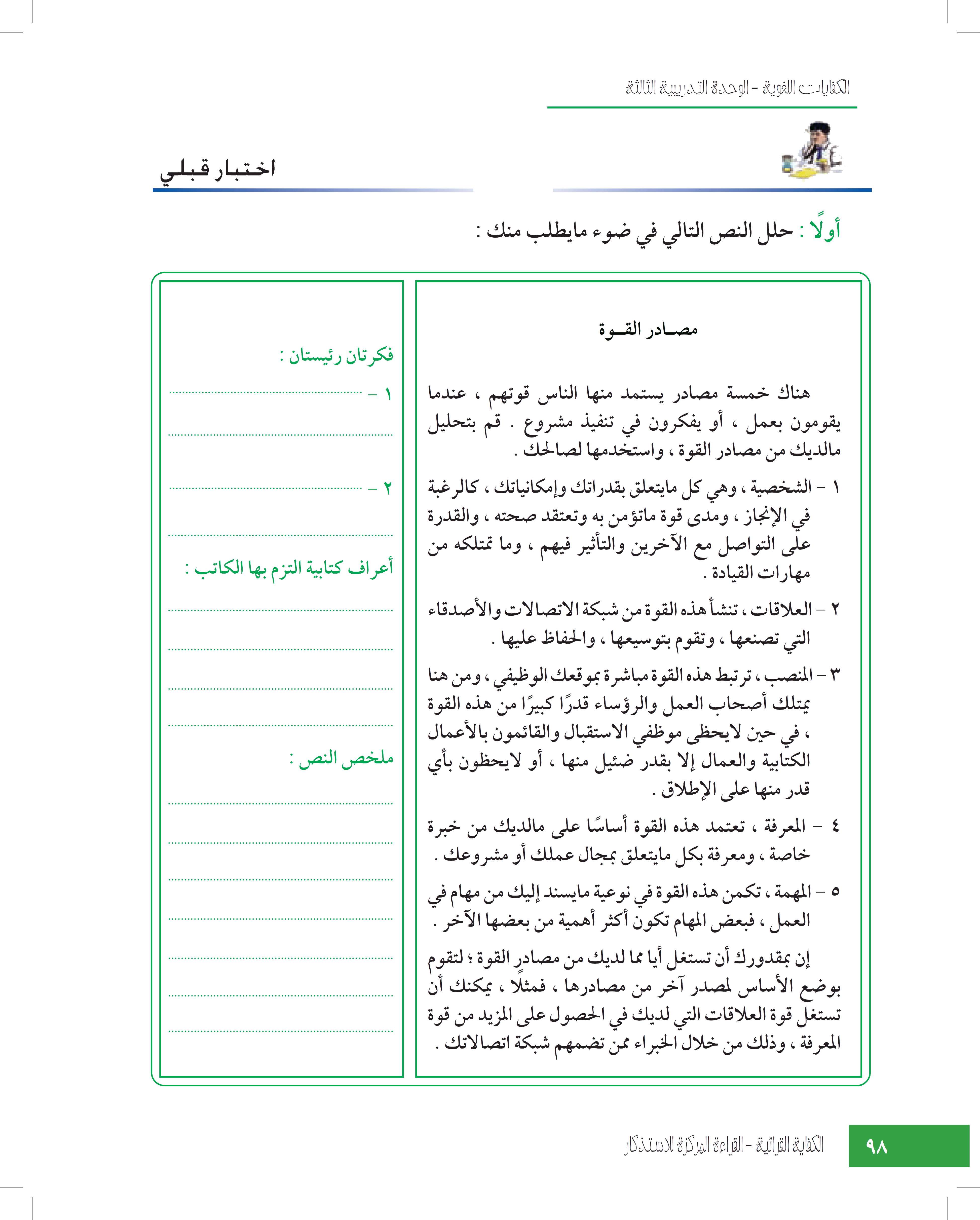 4. المعرفة.
5. المهنة .
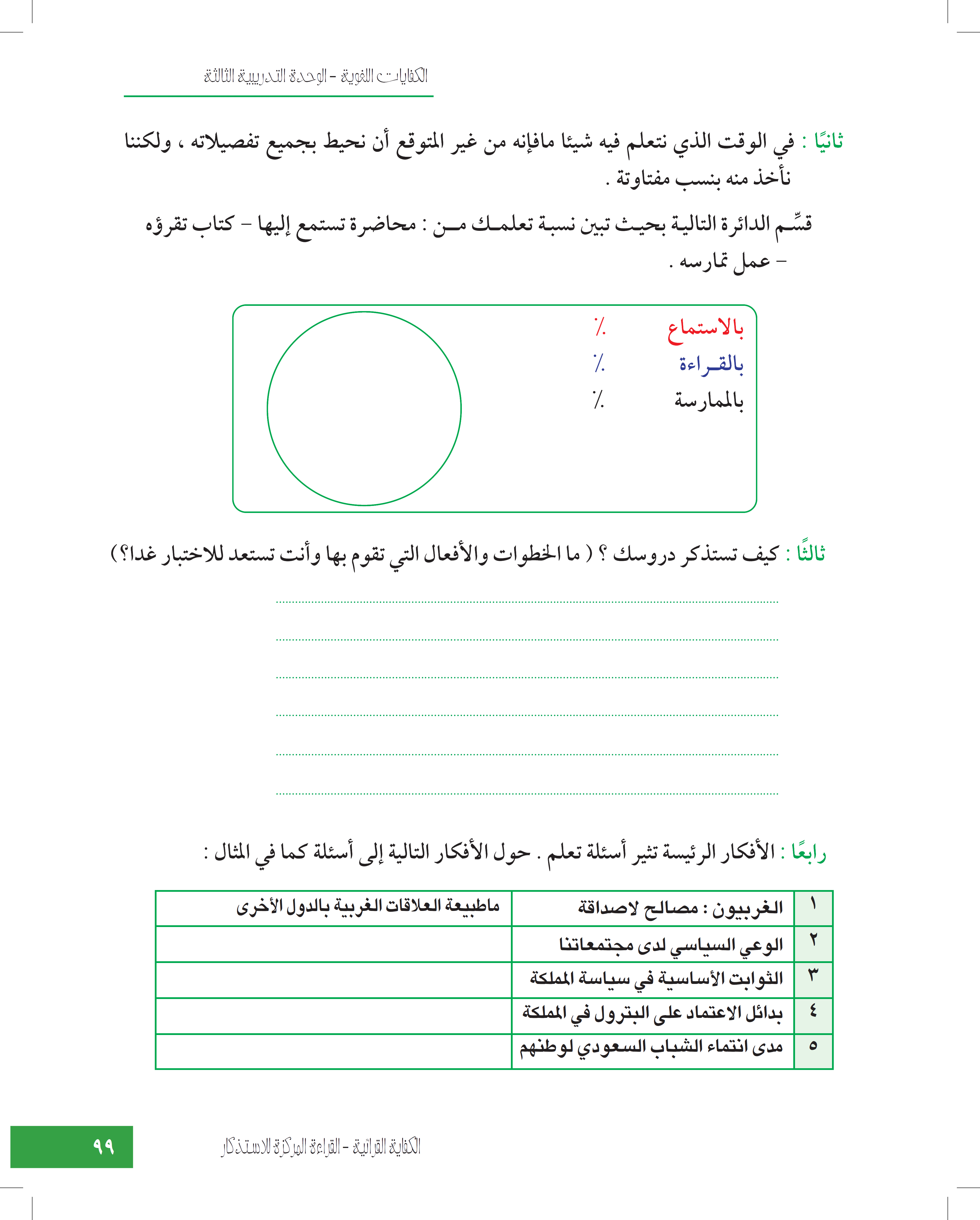 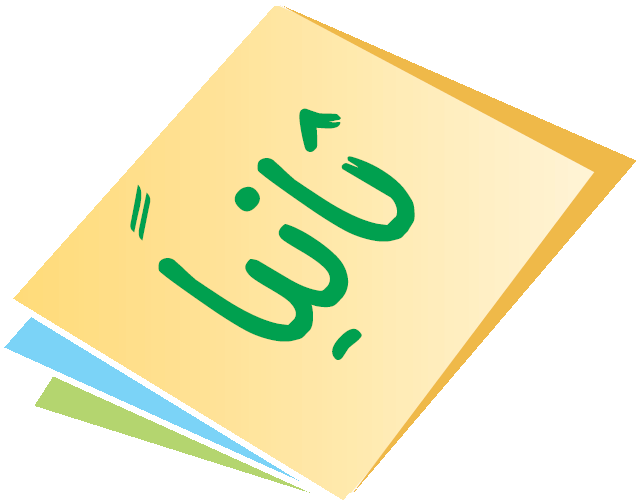 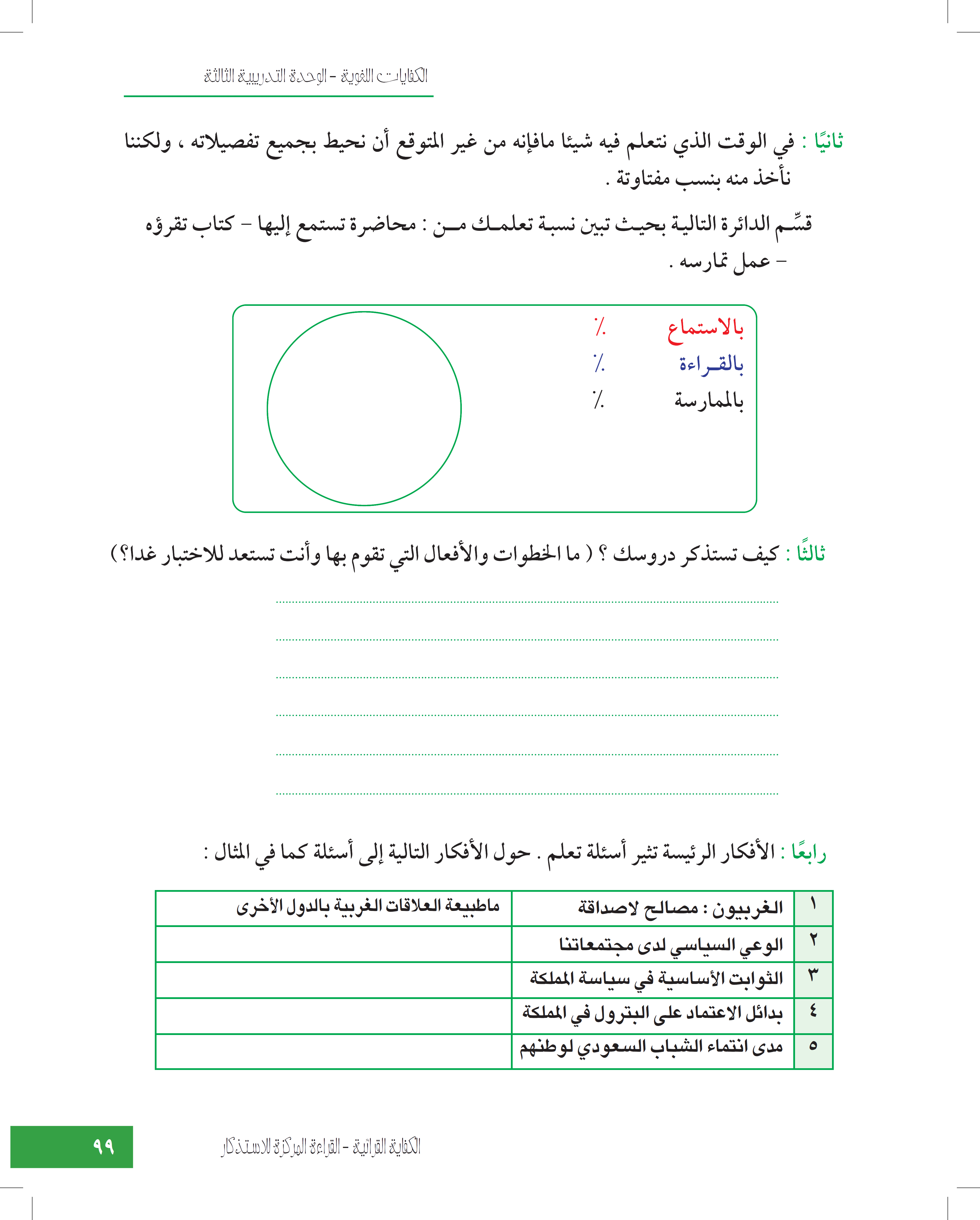 45
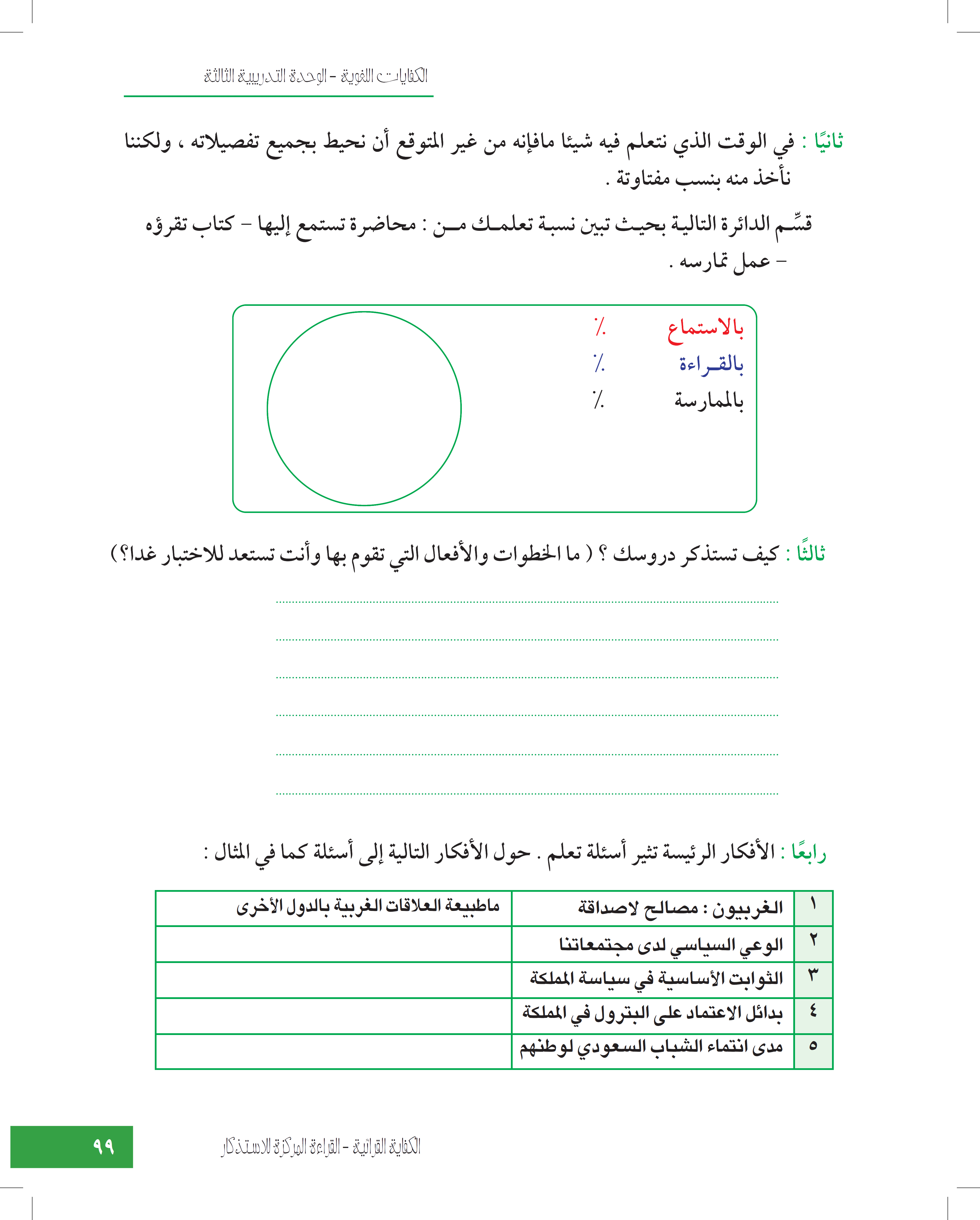 22
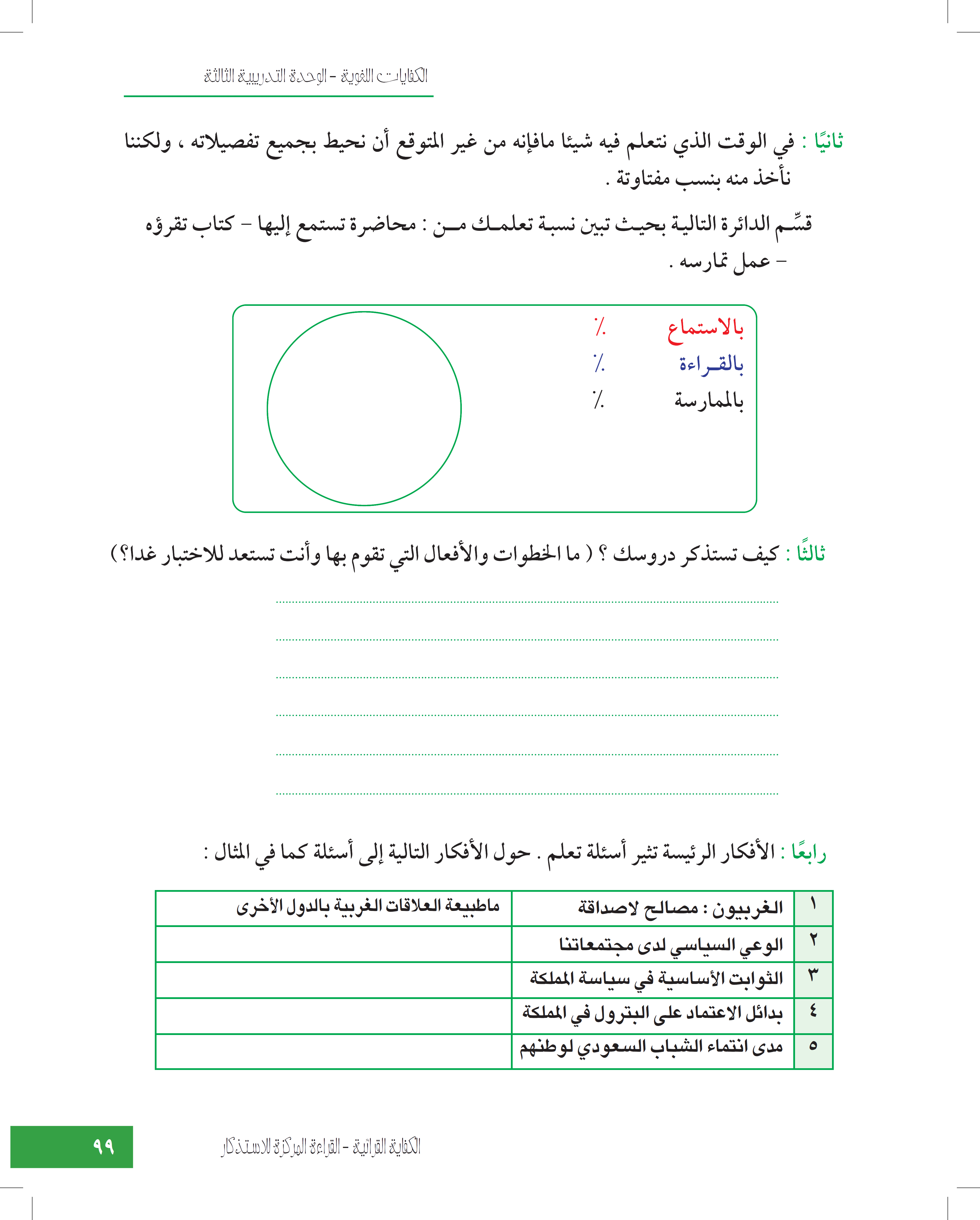 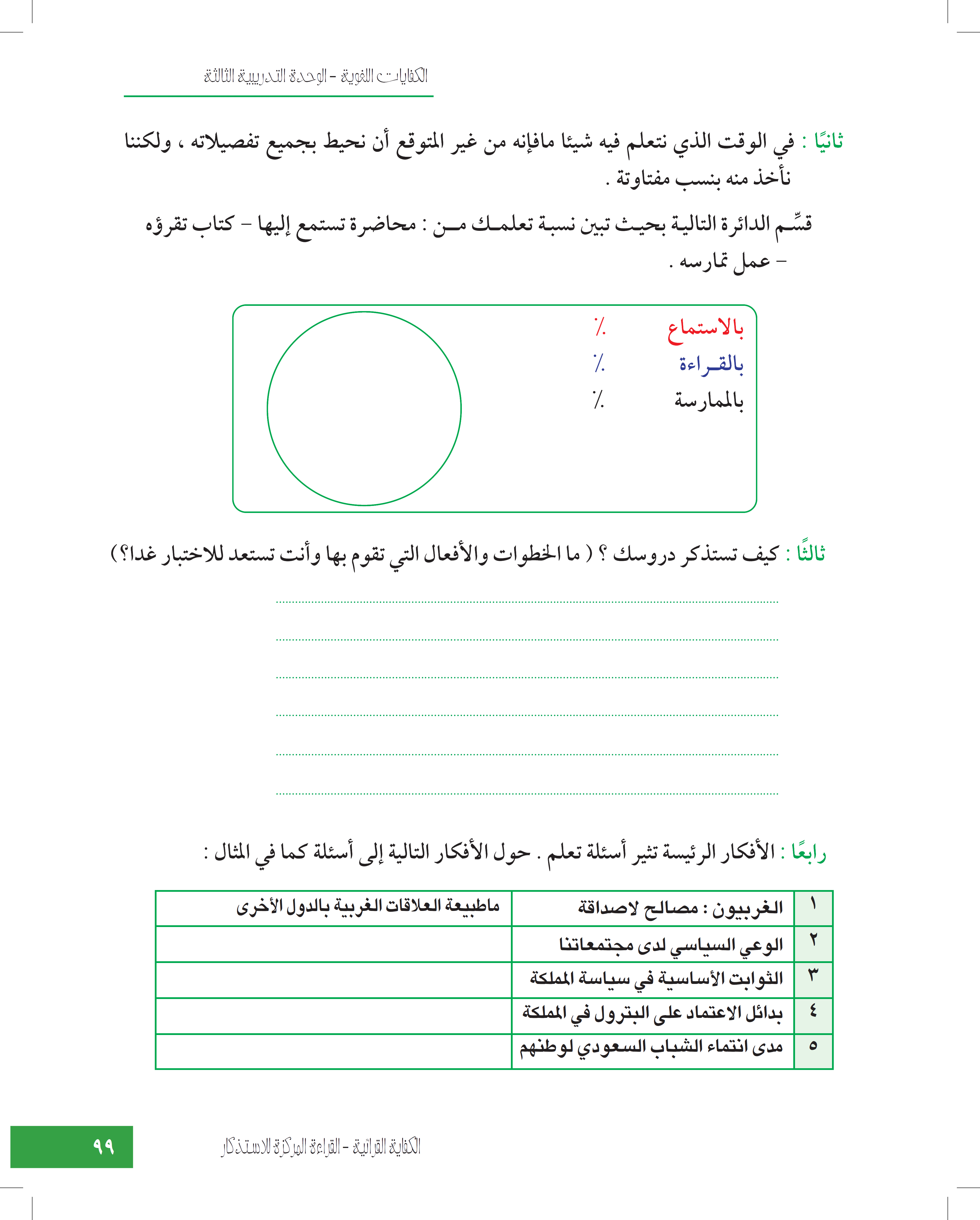 22
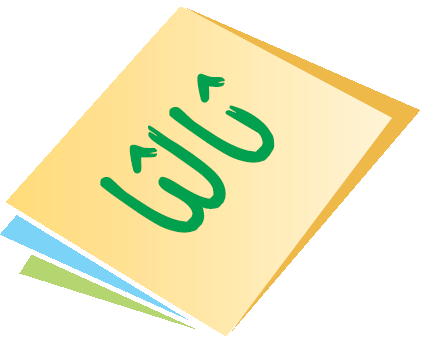 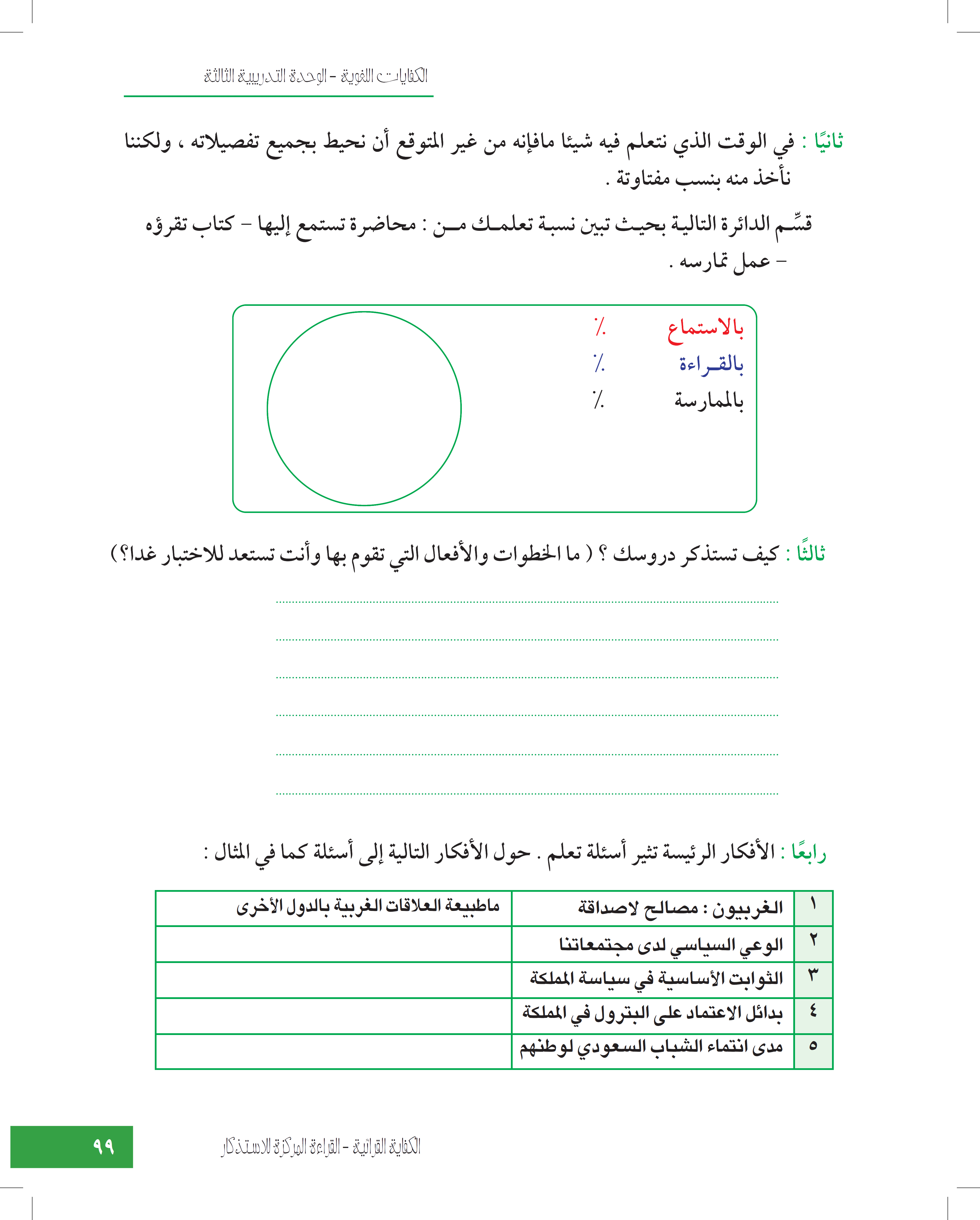 أقوم بقراءة الدرس.
أقوم بوضع أسئلة جانبية؟
أستخرج الإجابات من داخل القطعة.
أكتب الأسئلة في ورقة خارجية.
أجيب على الأسئلة مما تعلمت.
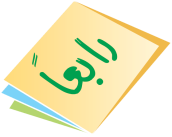 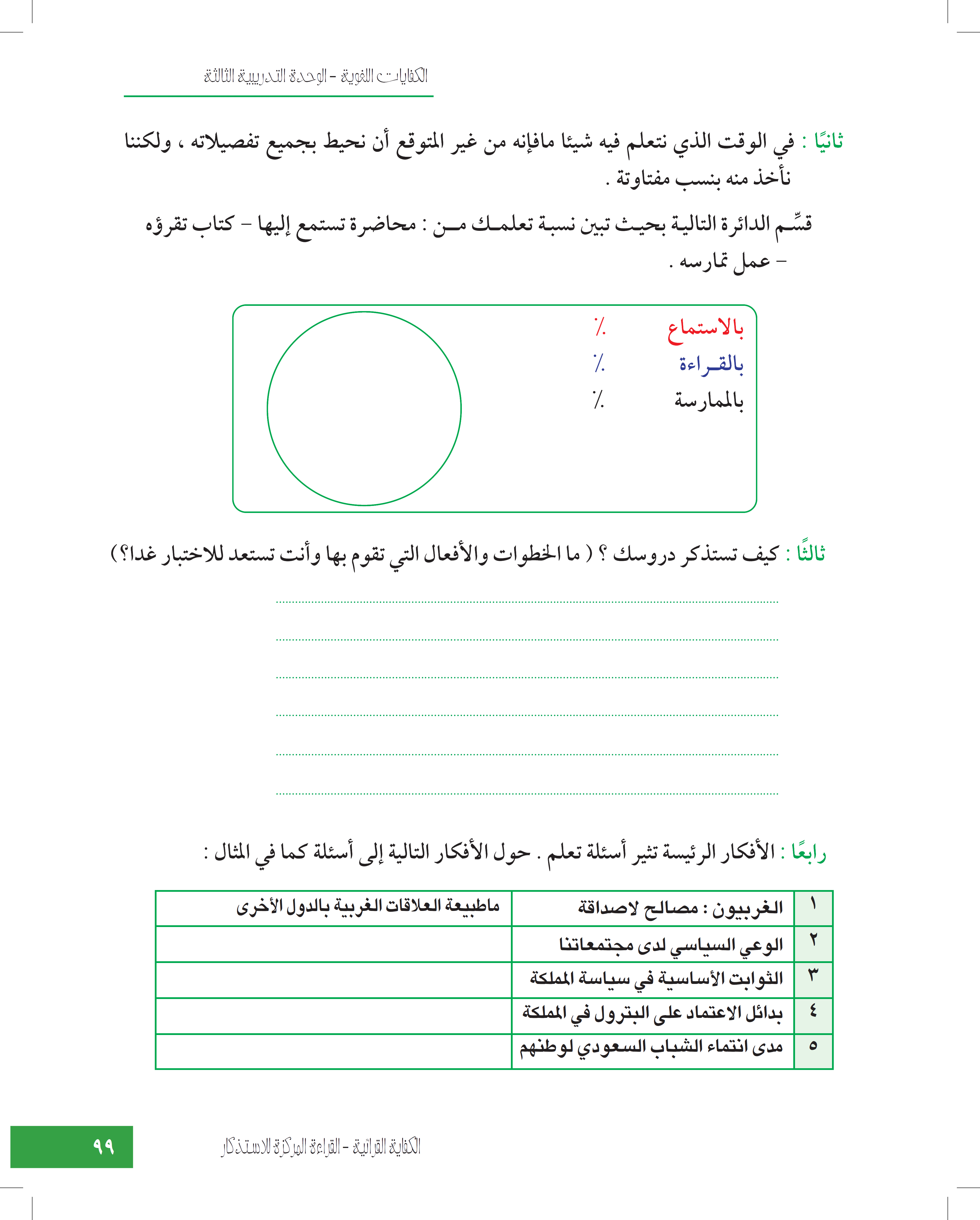 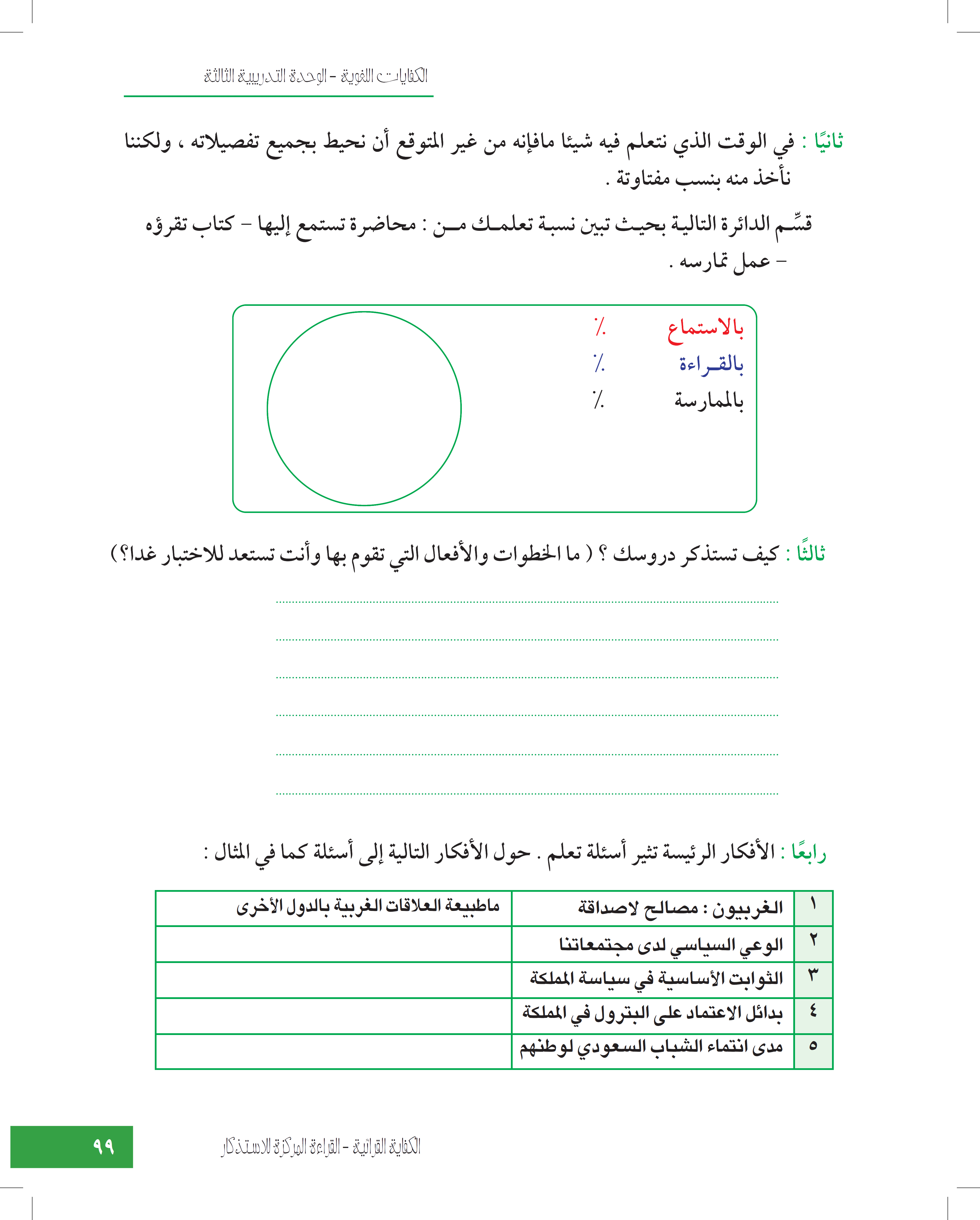 ما مستوى الوعي السياسي في مجتمعاتنا؟
عمليات القراءة المركزة
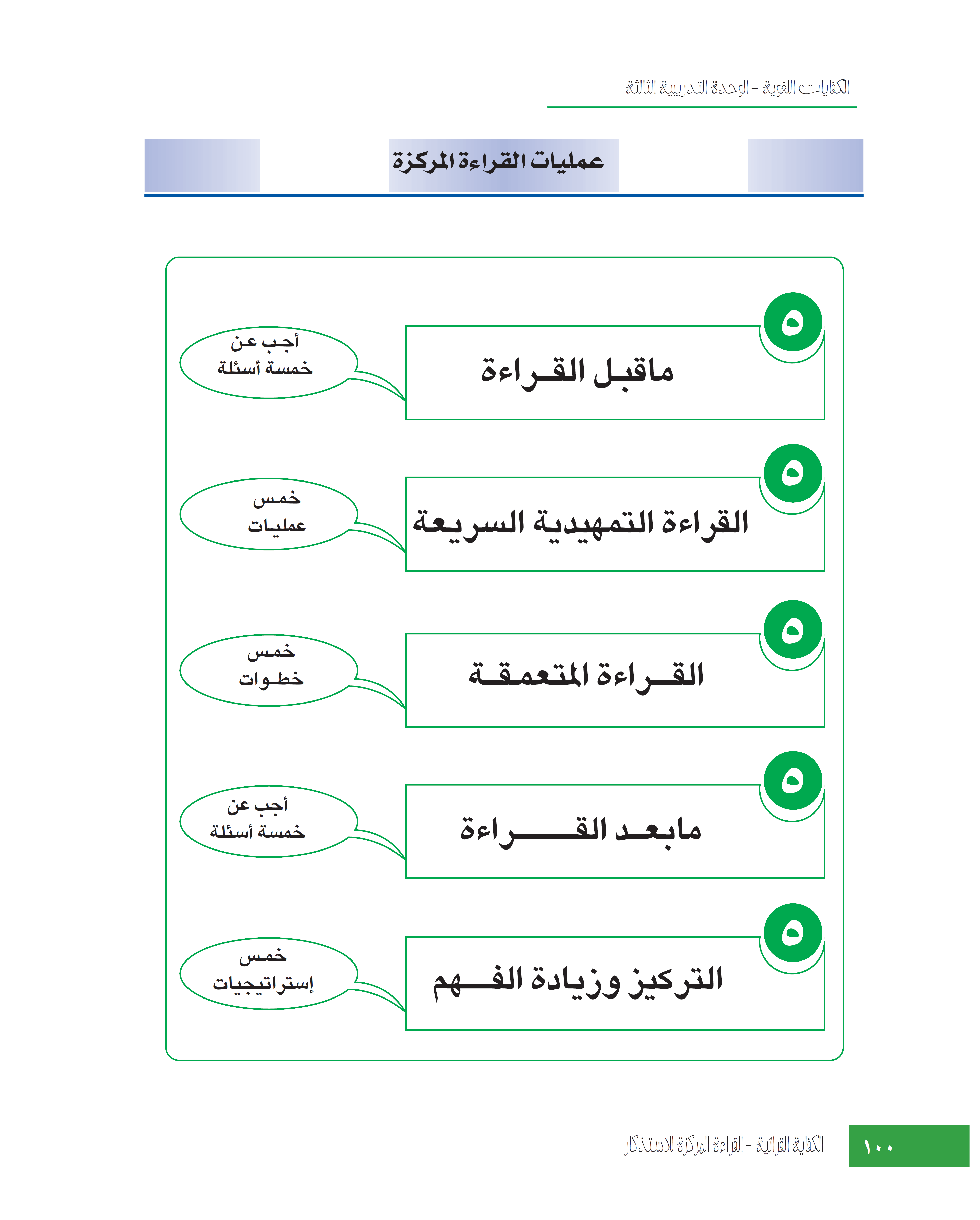 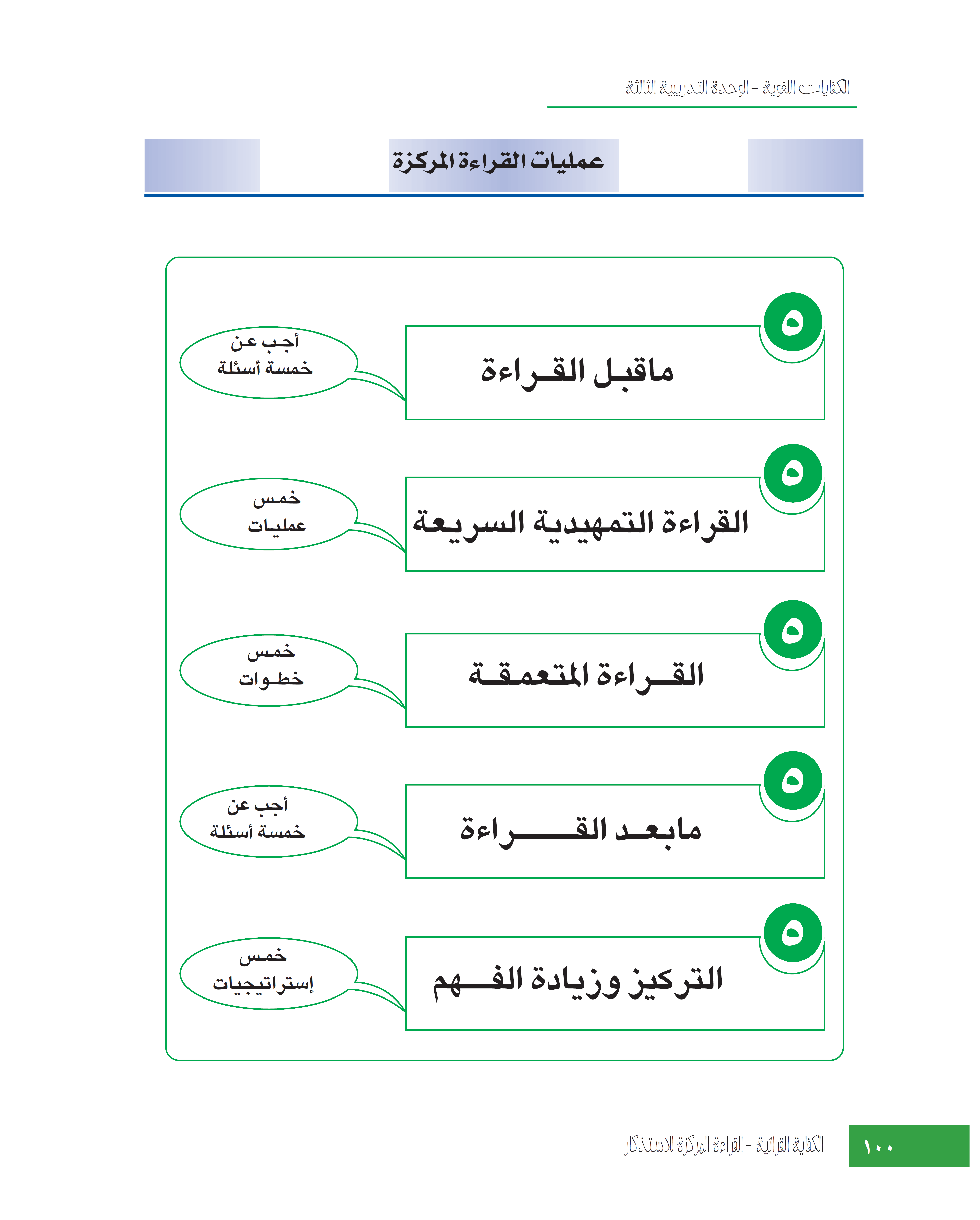 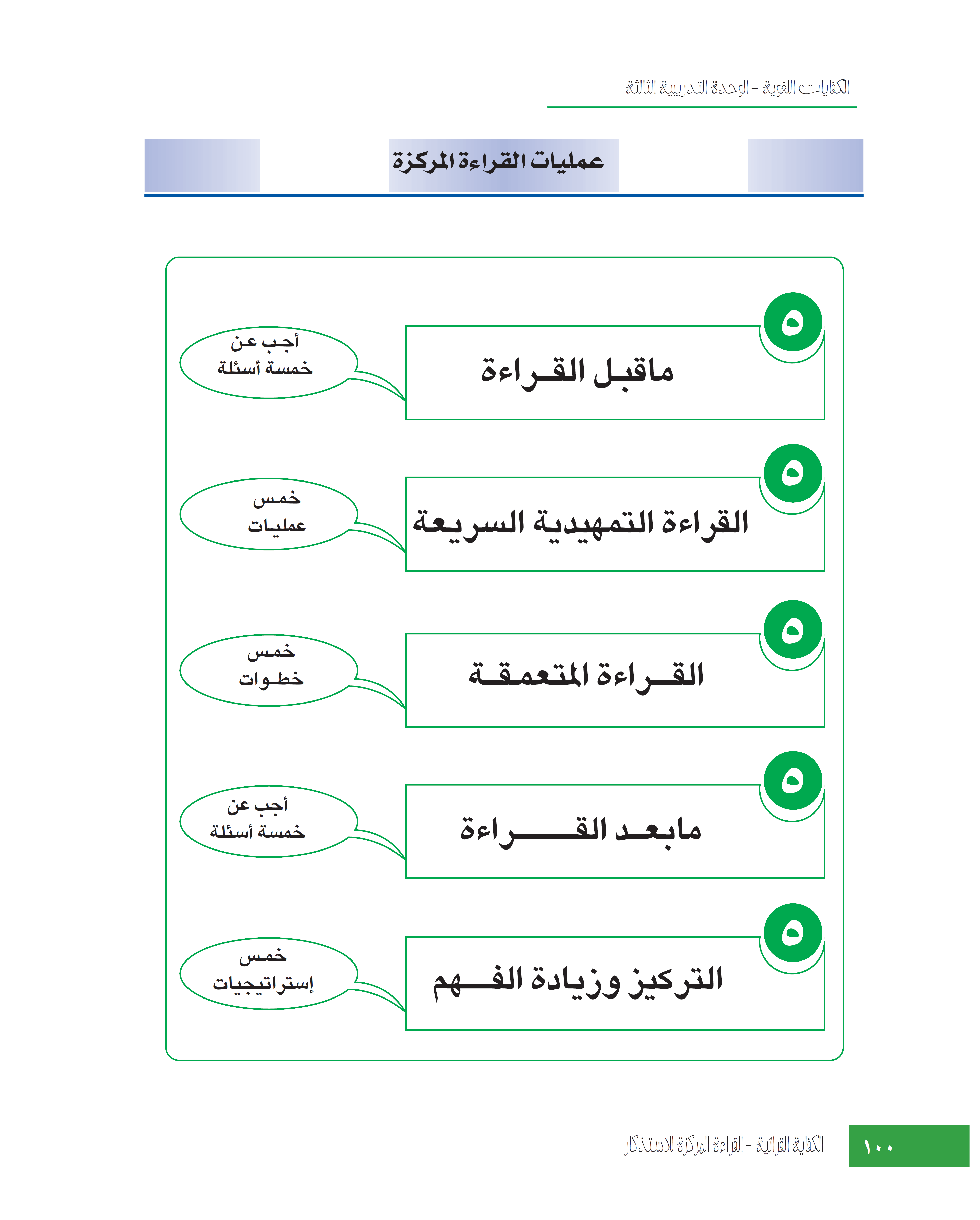 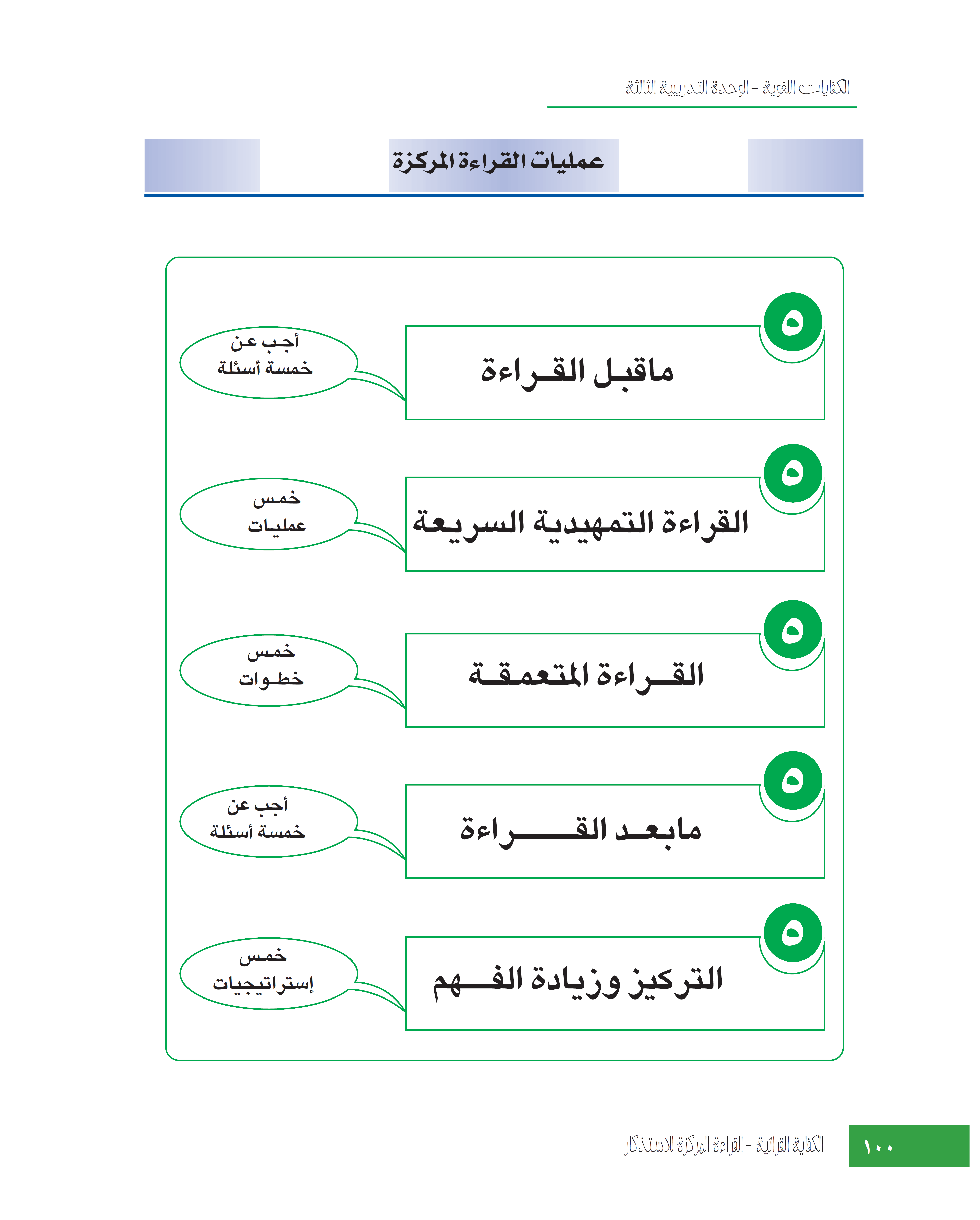 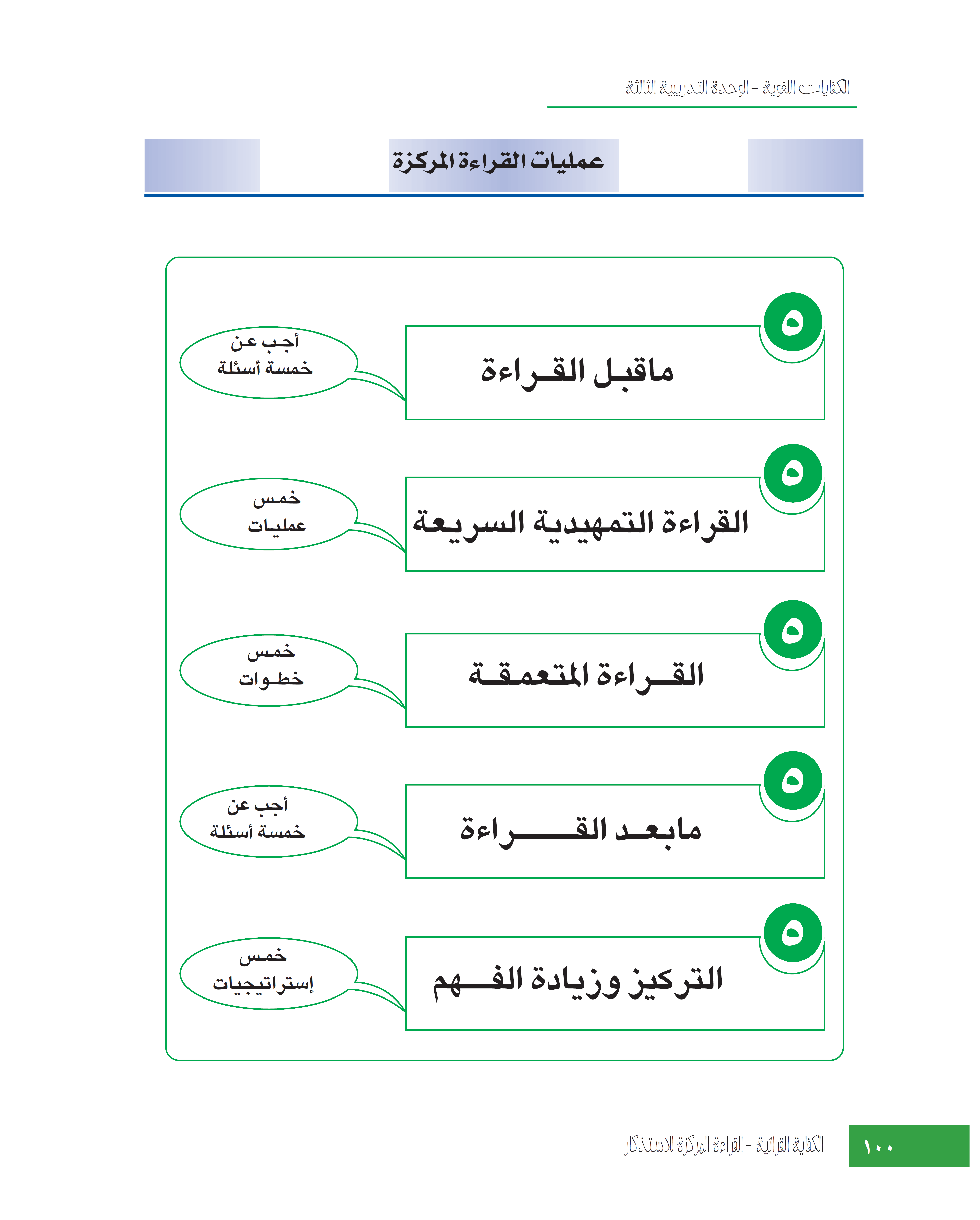 أسئلة ما قبل القراءة
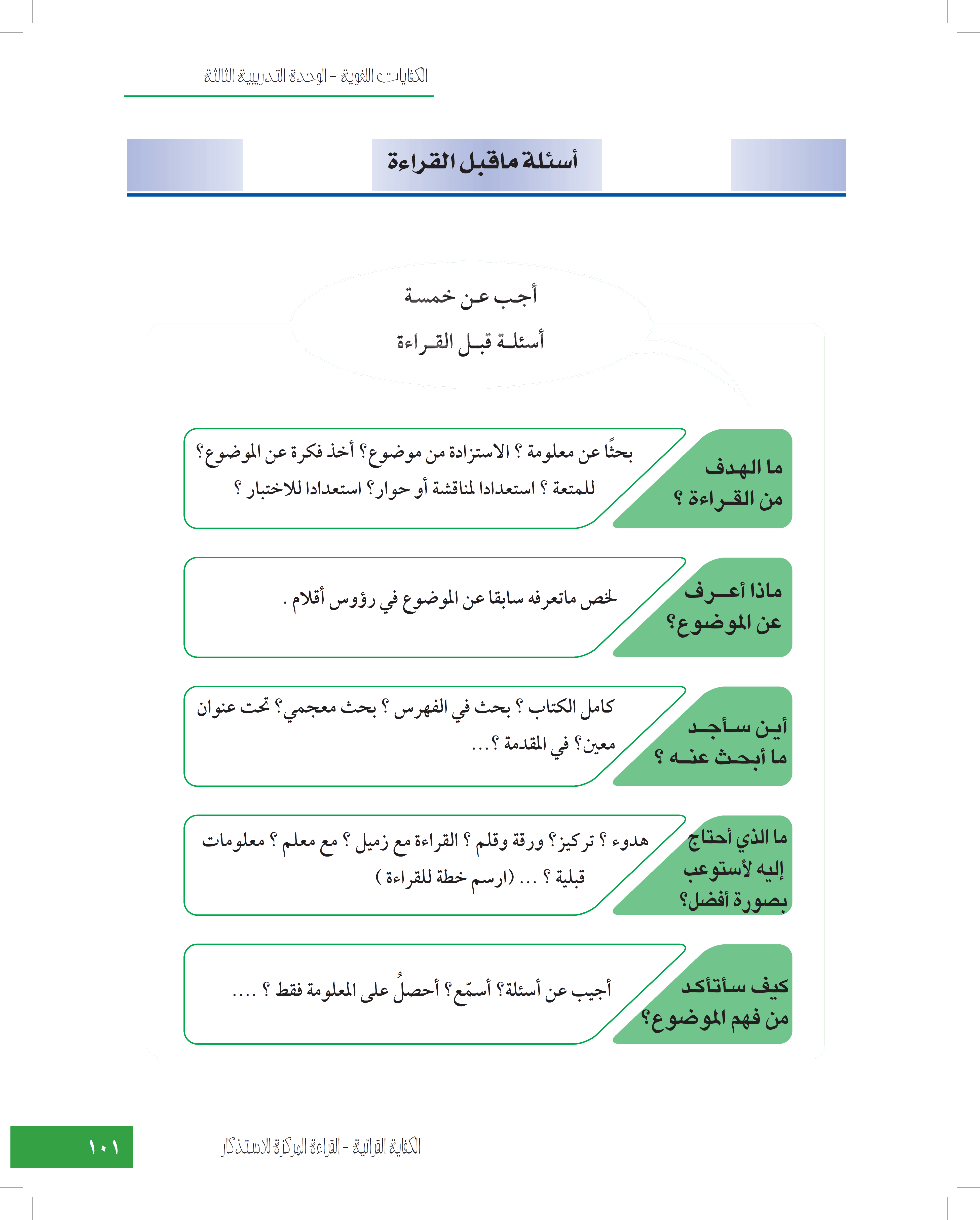 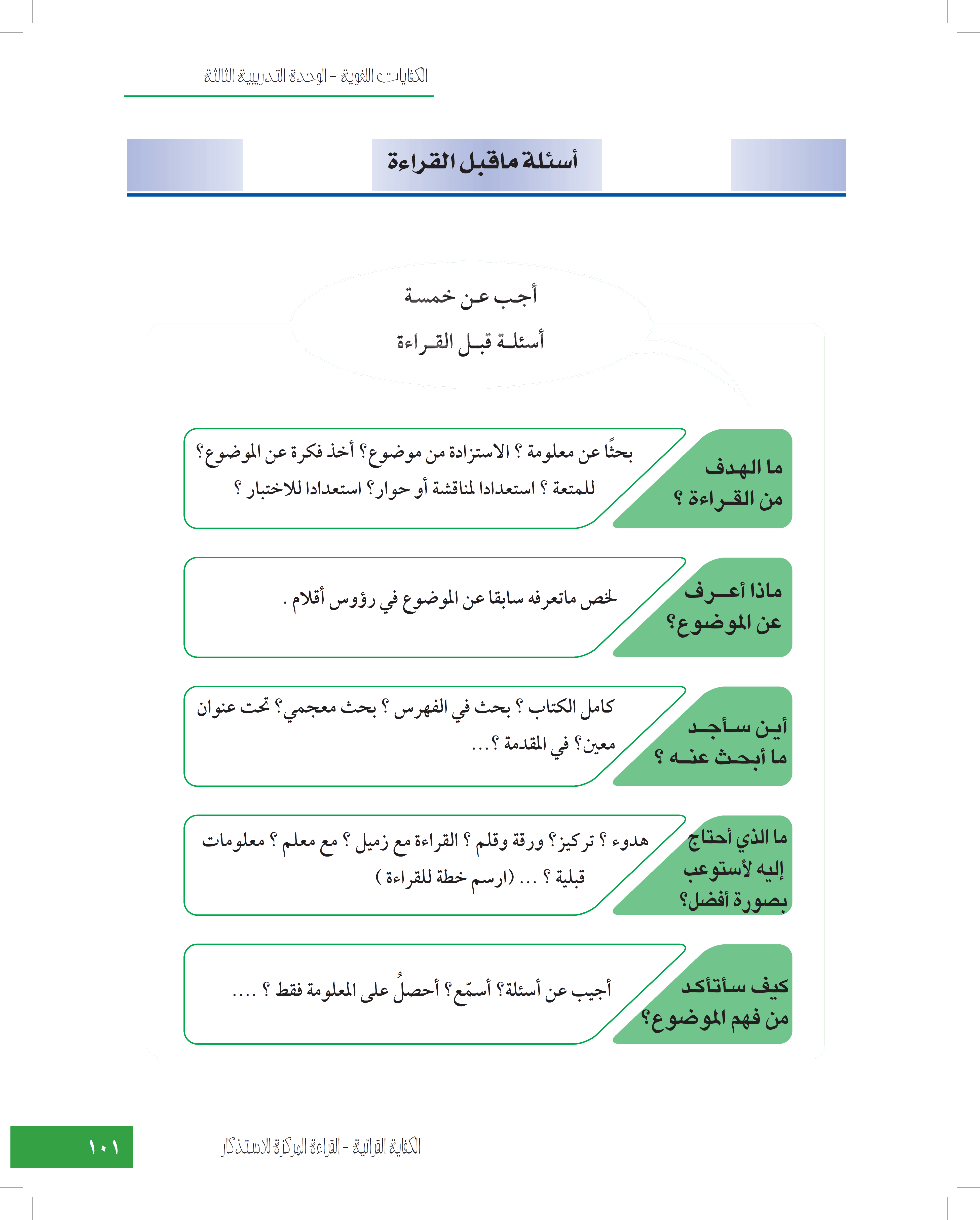 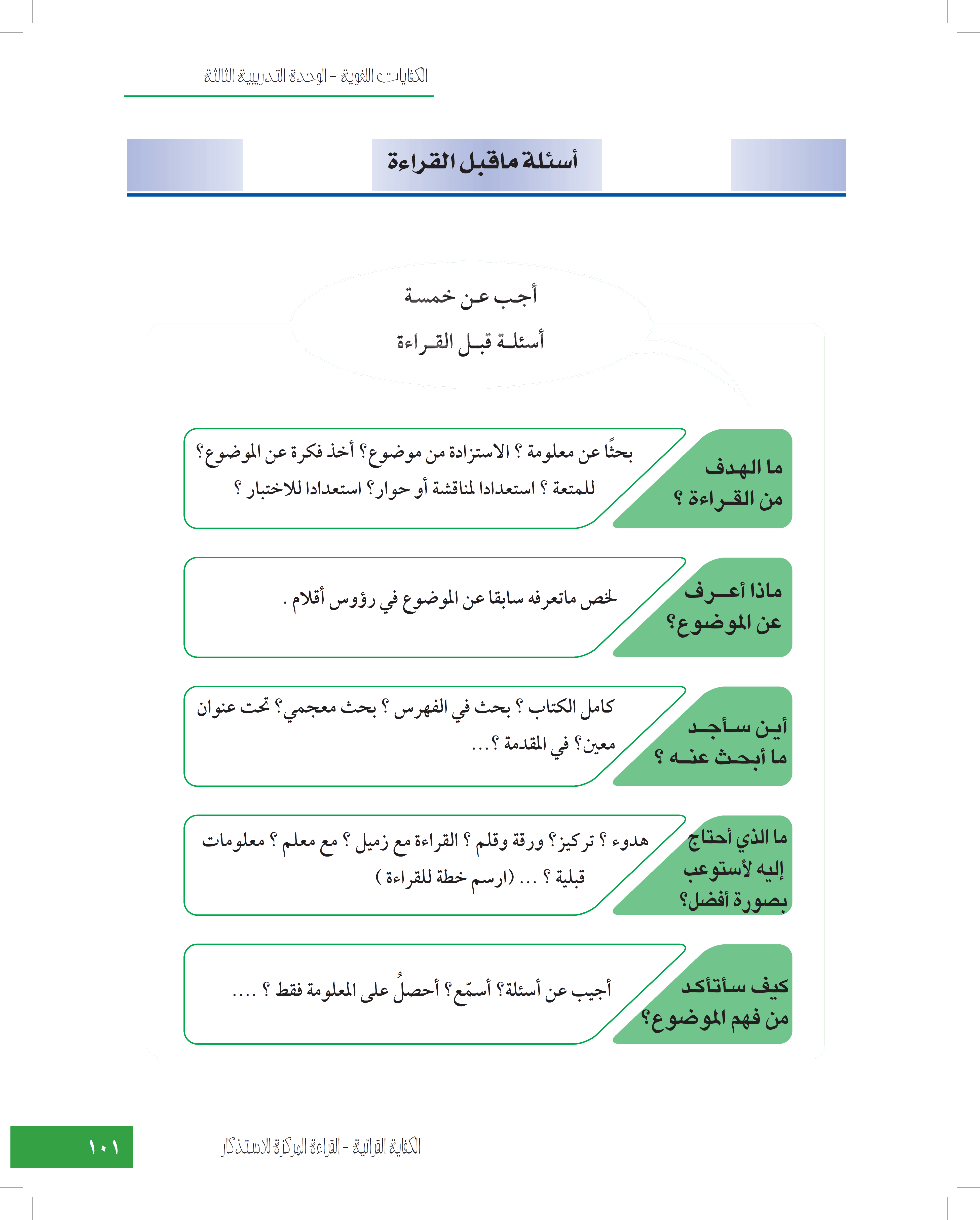 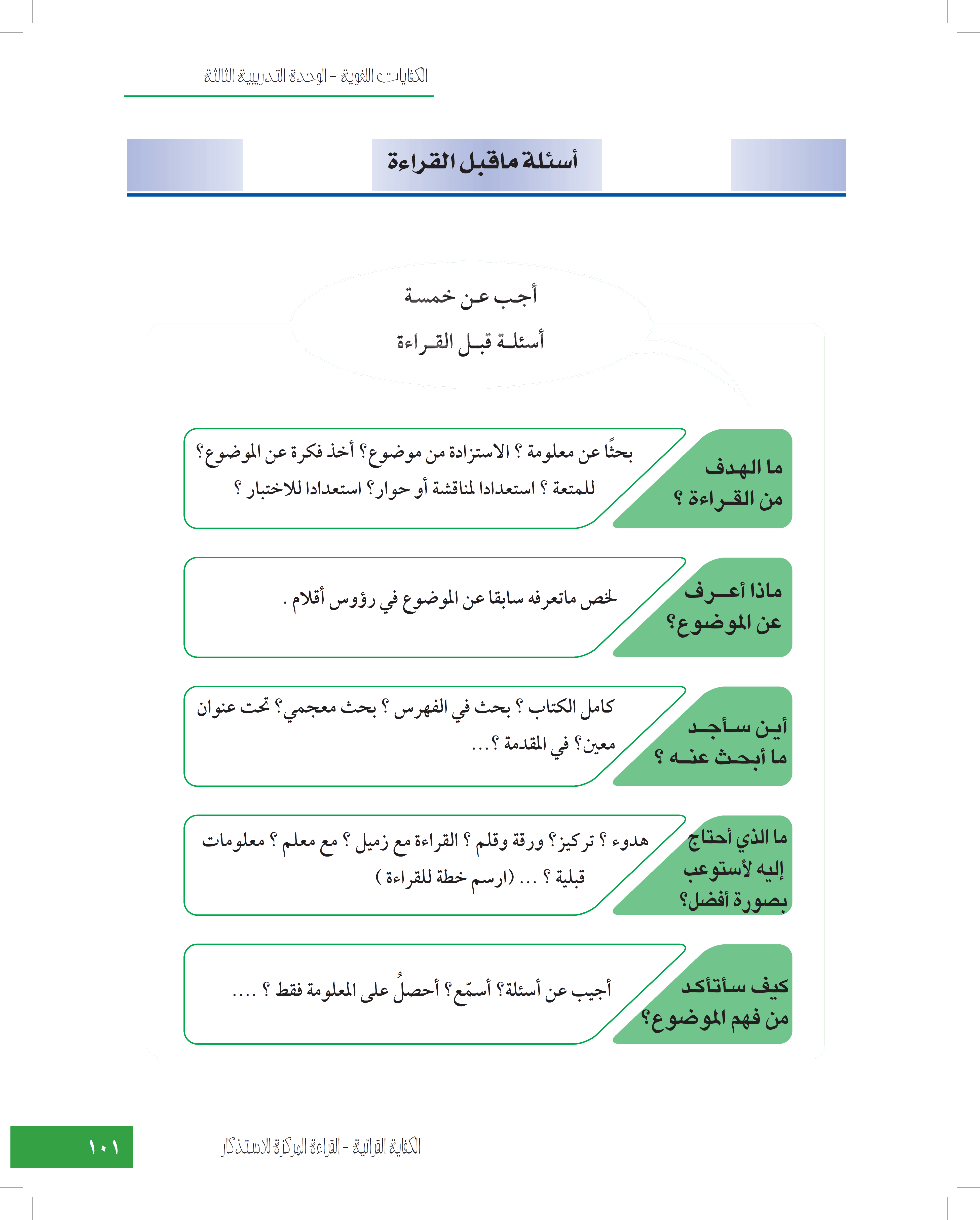 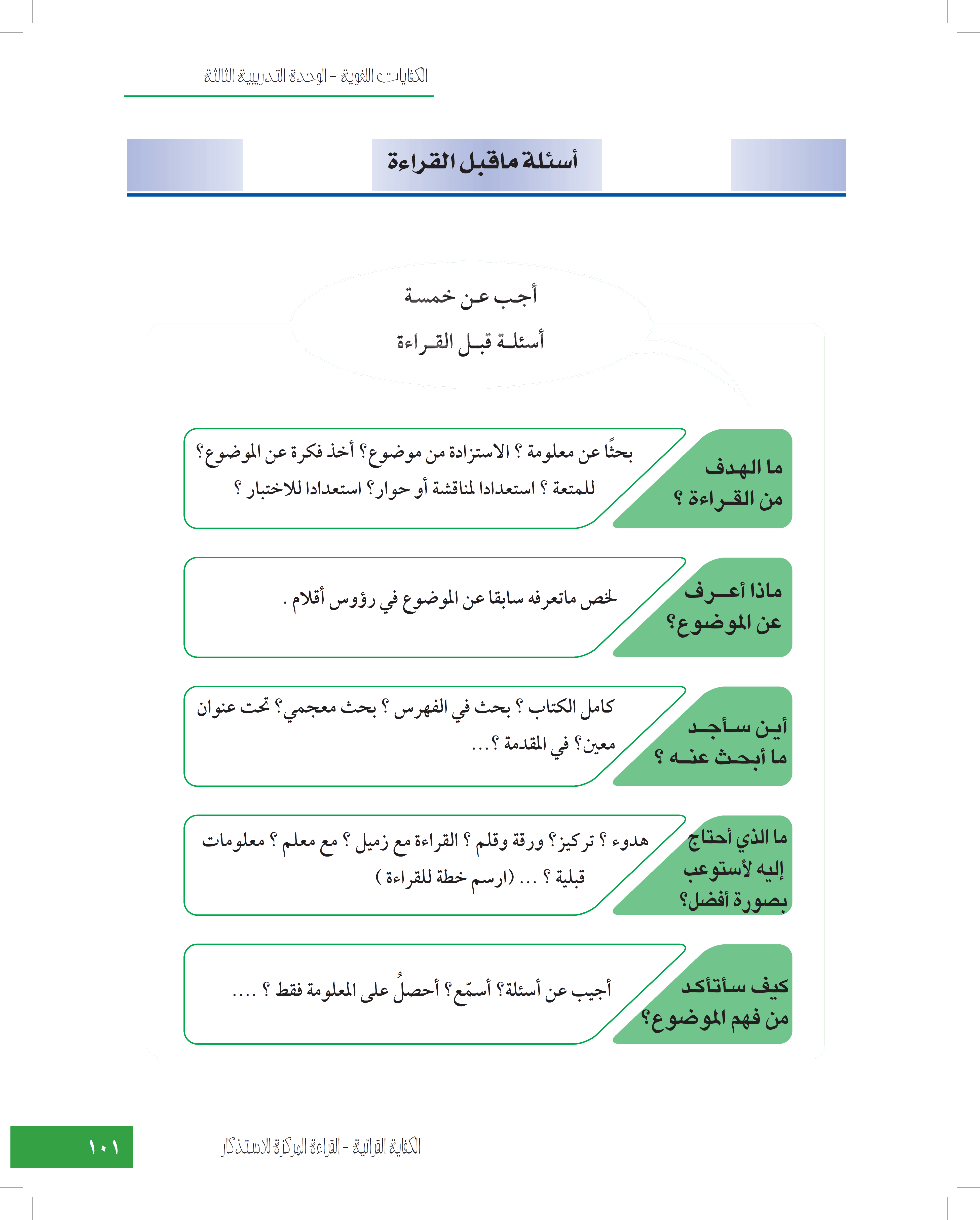 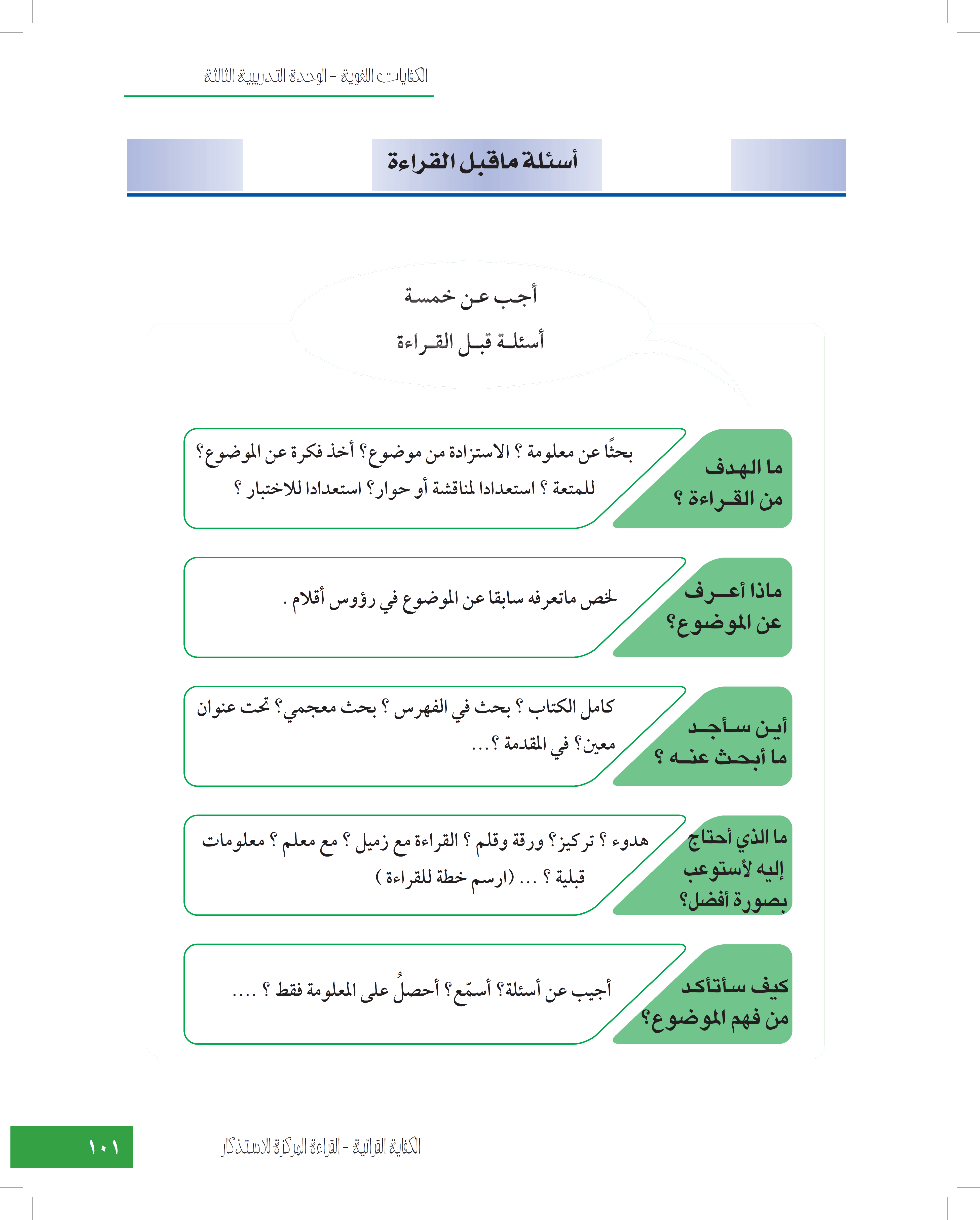 نشاطات التعلم
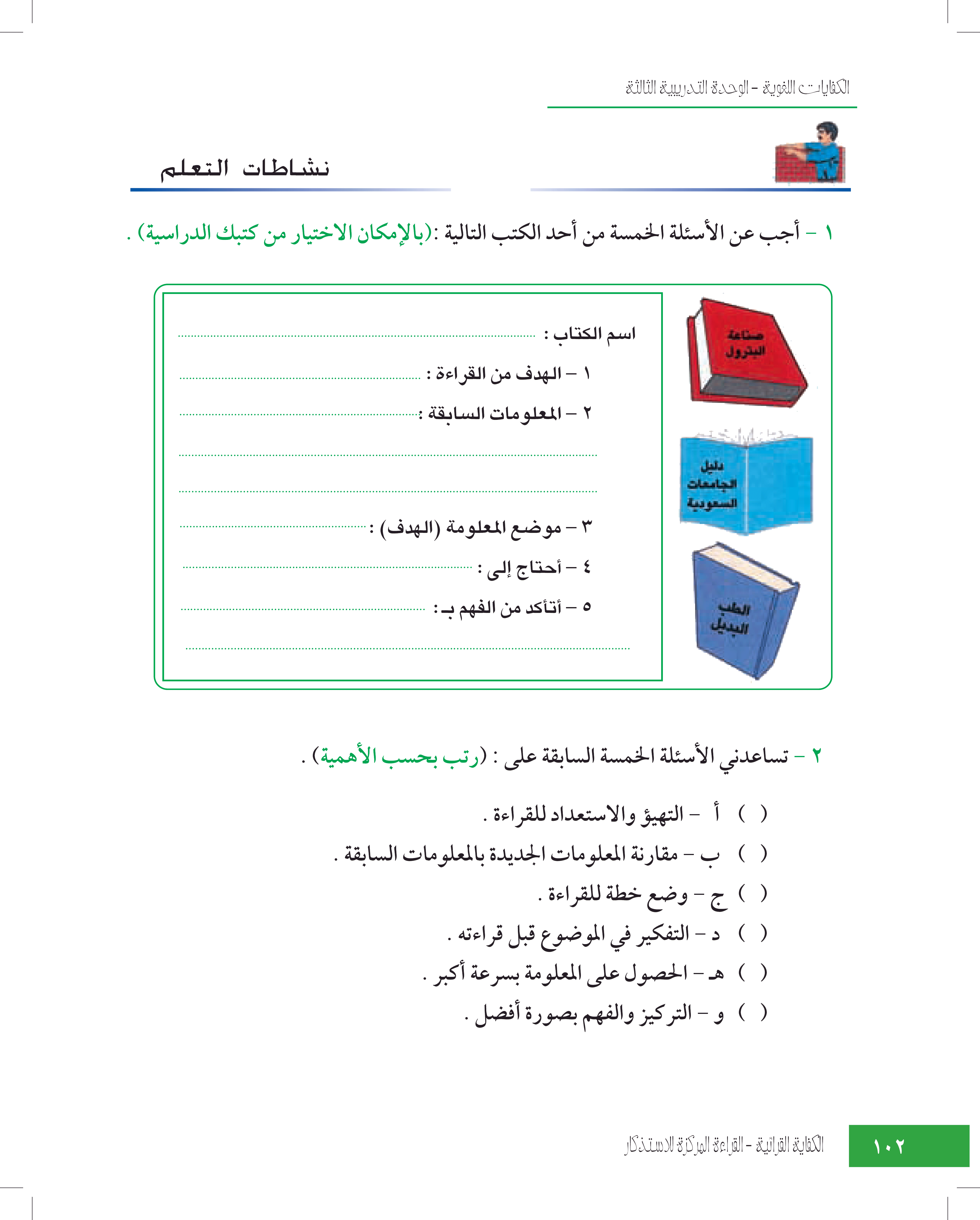 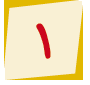 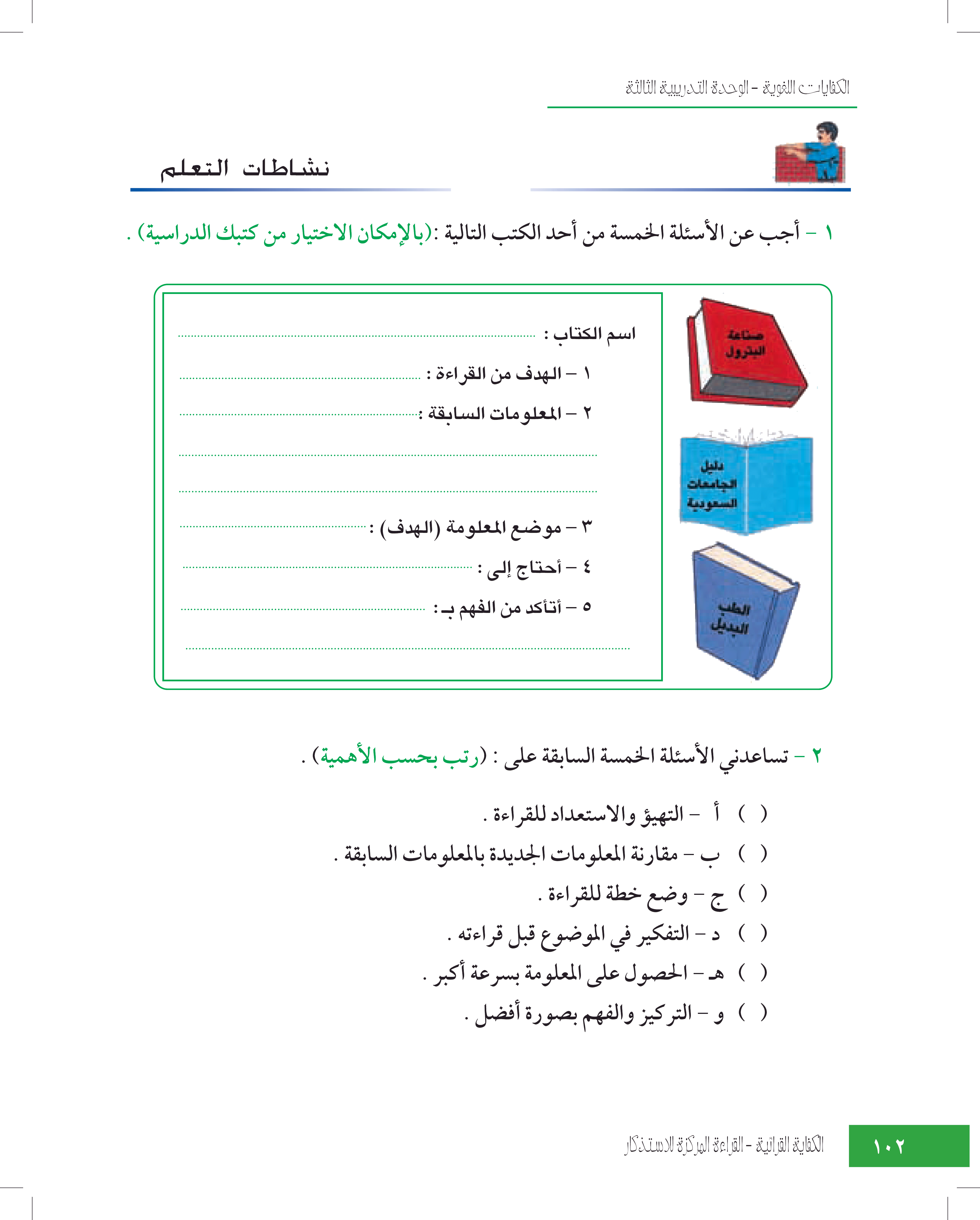 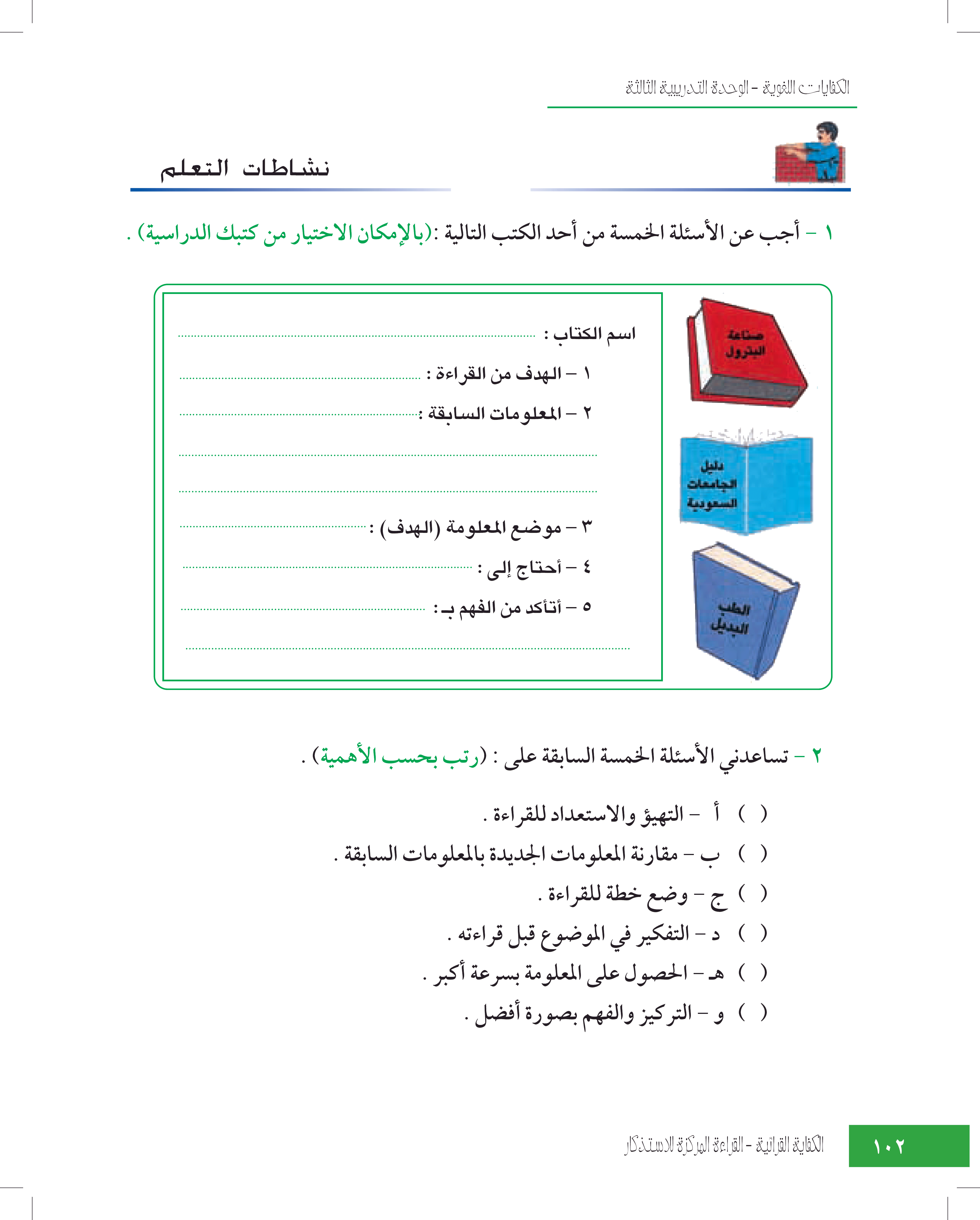 الطب البديل
التعرف على أساليب الطب الطبيعية.
هو عبارة عن أدوية ولكنها أدوية كيميائية مصنوعة من التركيبات الكيميائية، وليست طبيعية، بل صناعية.
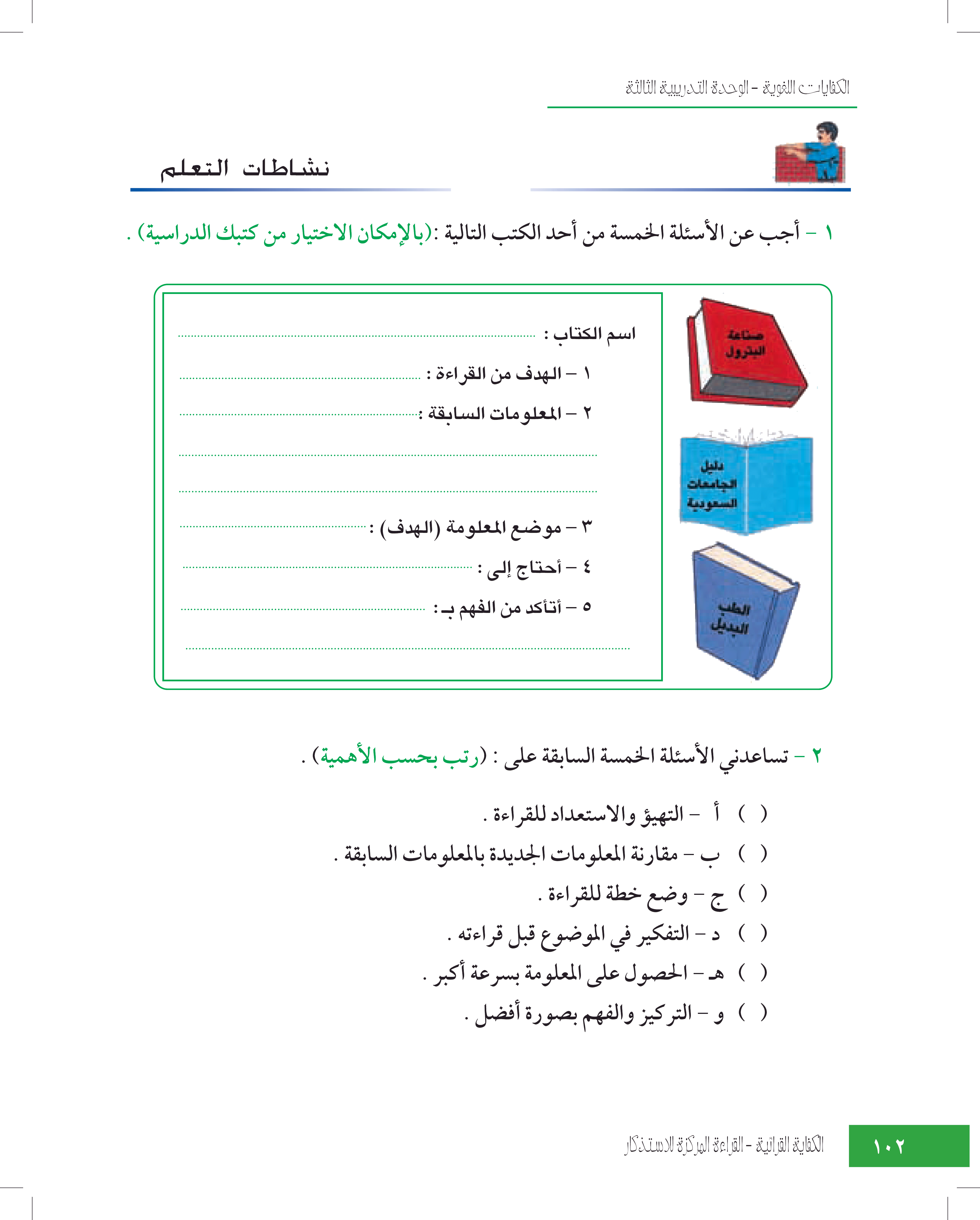 الثقافة العامة .
معرفة الطب البديل .
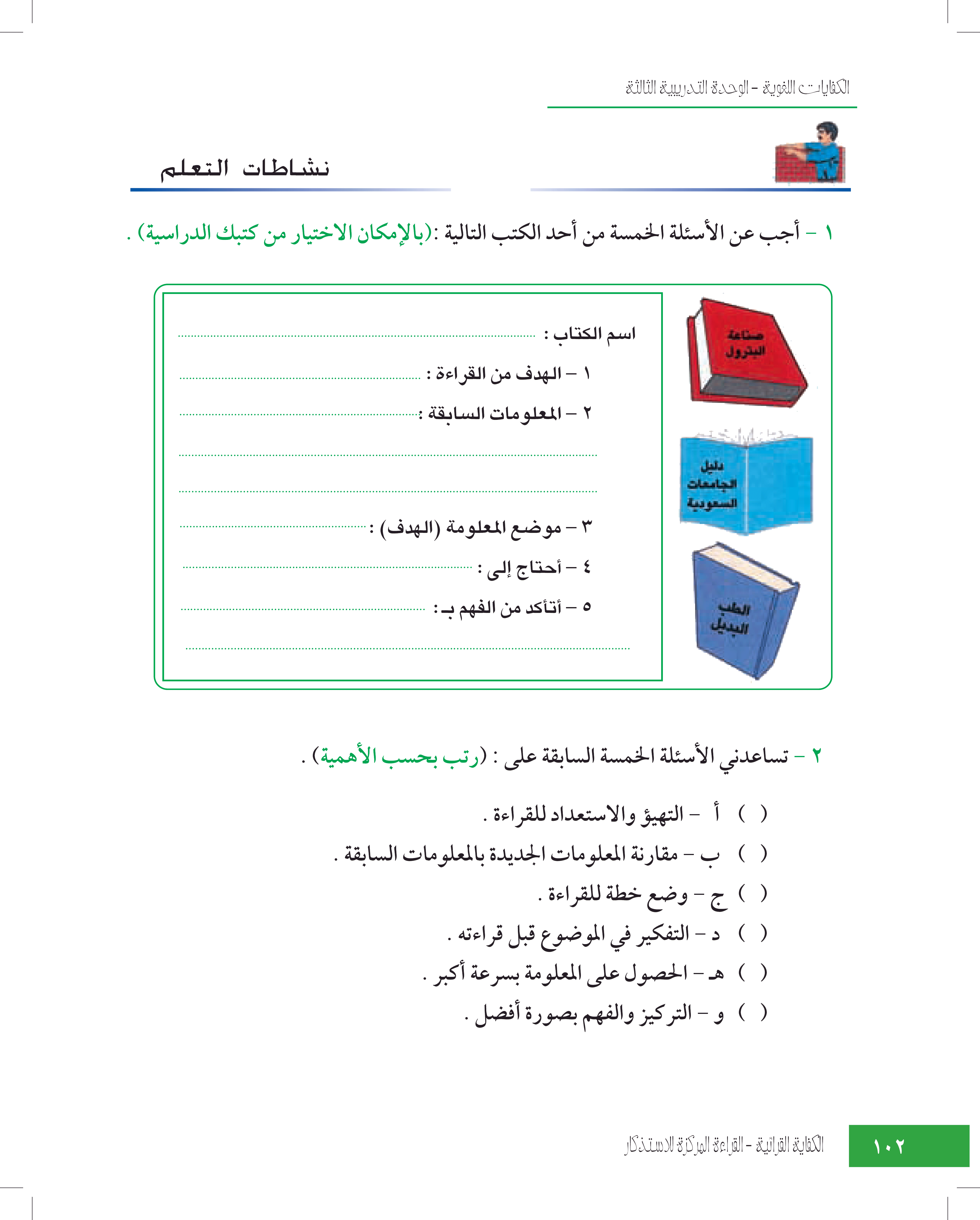 الإجابة عن الأسئلة المطروحة بعد نهاية كل فصل في الكتاب.
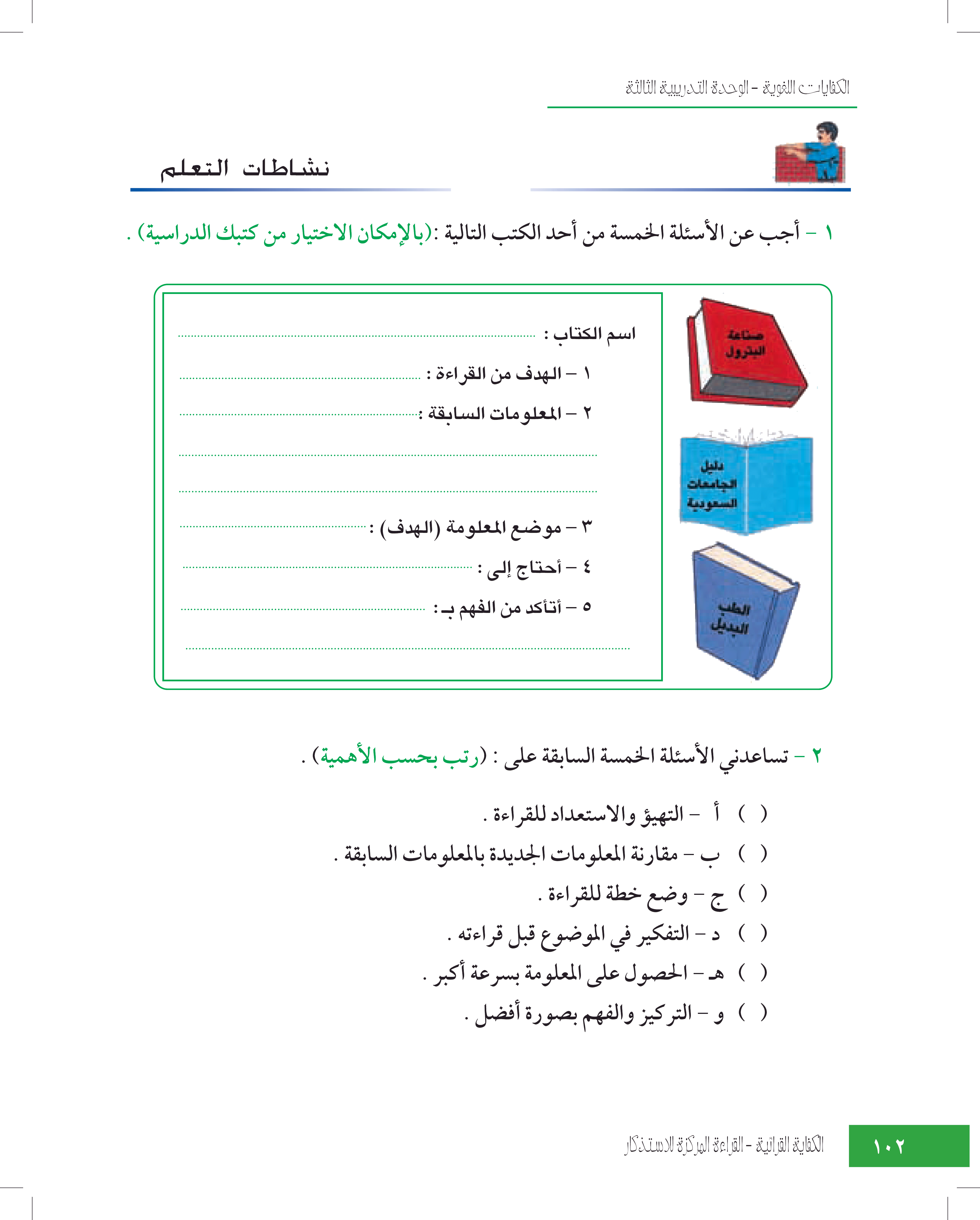 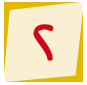 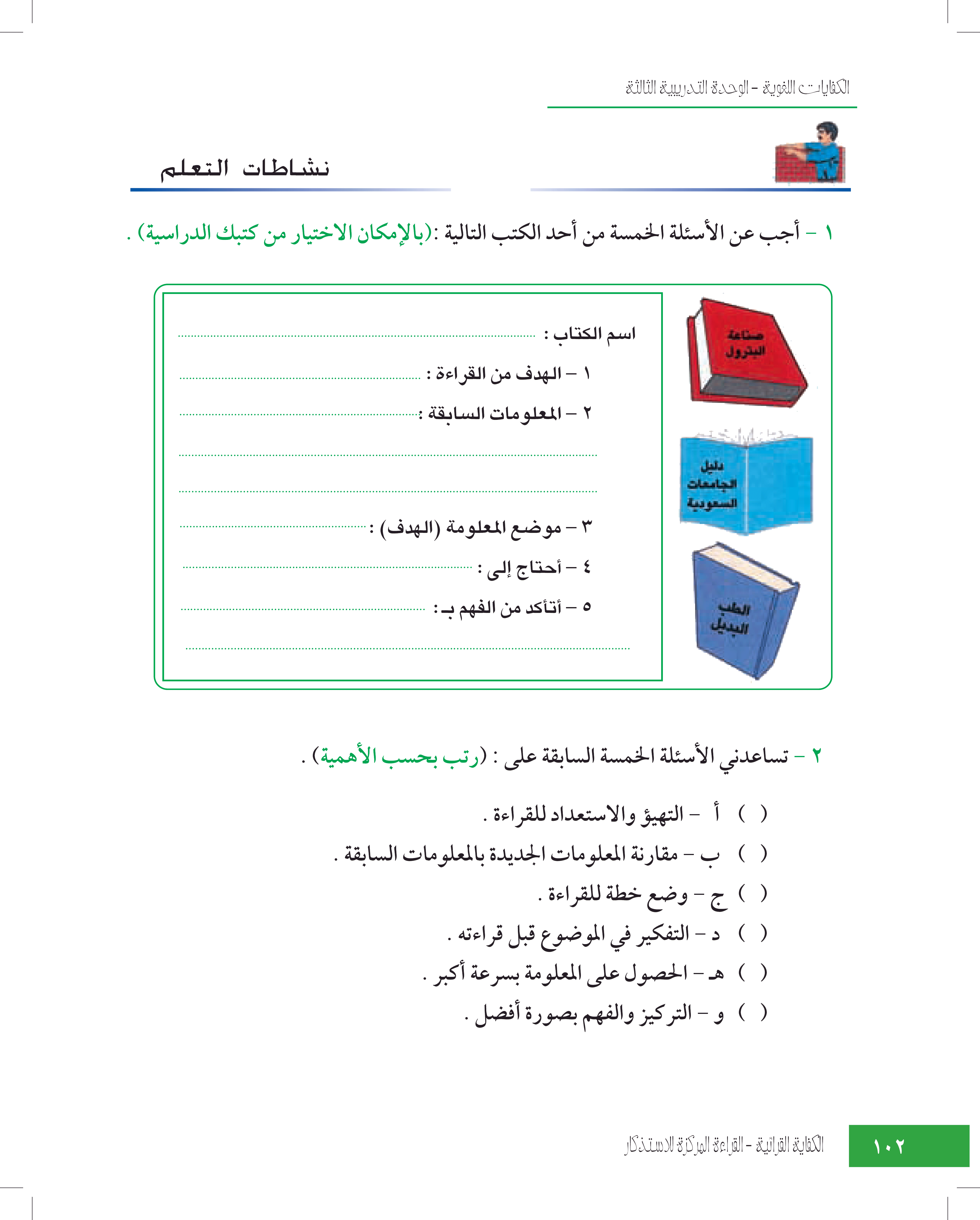 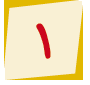 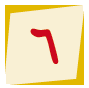 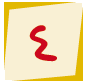 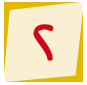 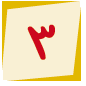 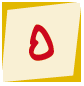 عمليات القراءة التمهيدية السريعة
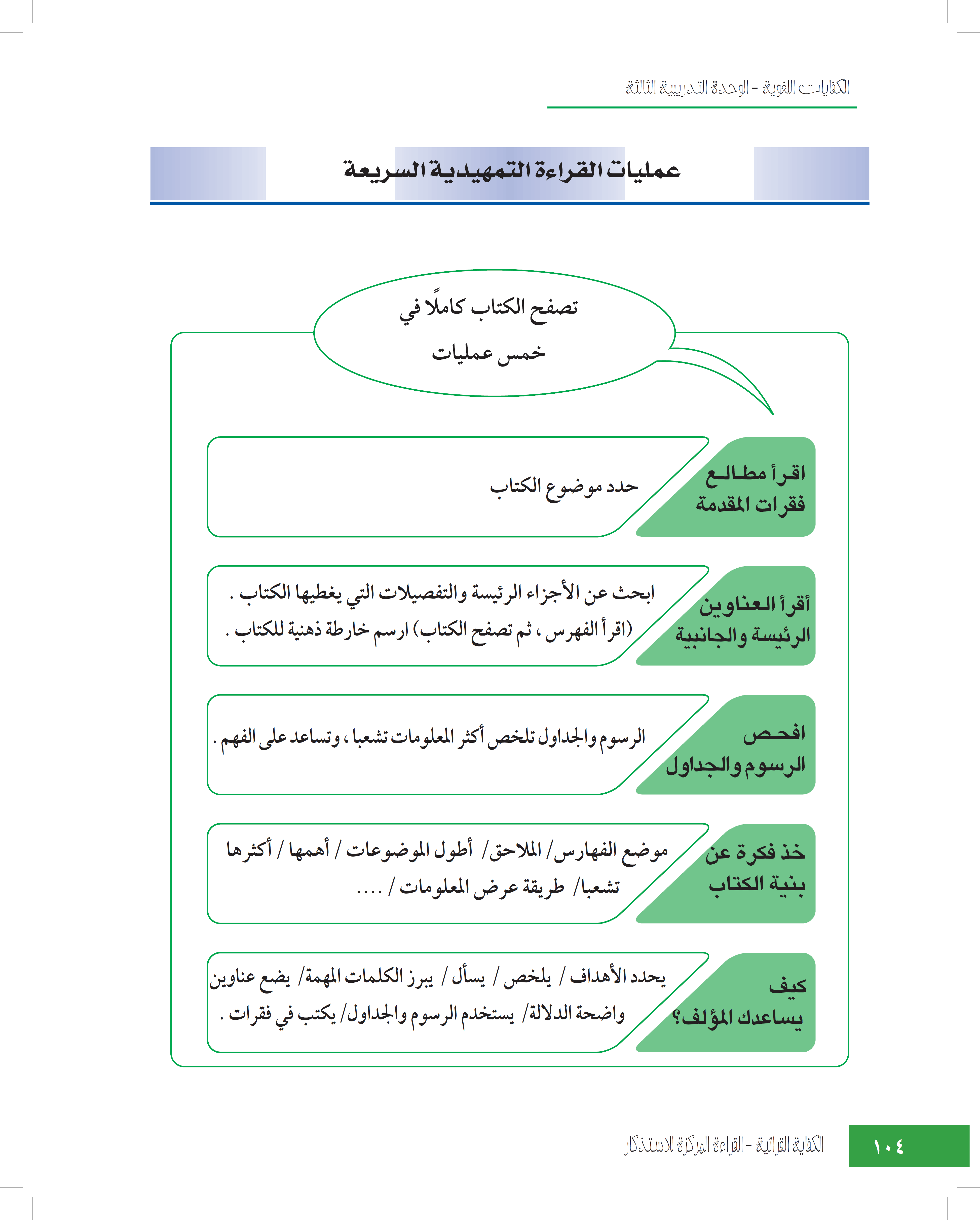 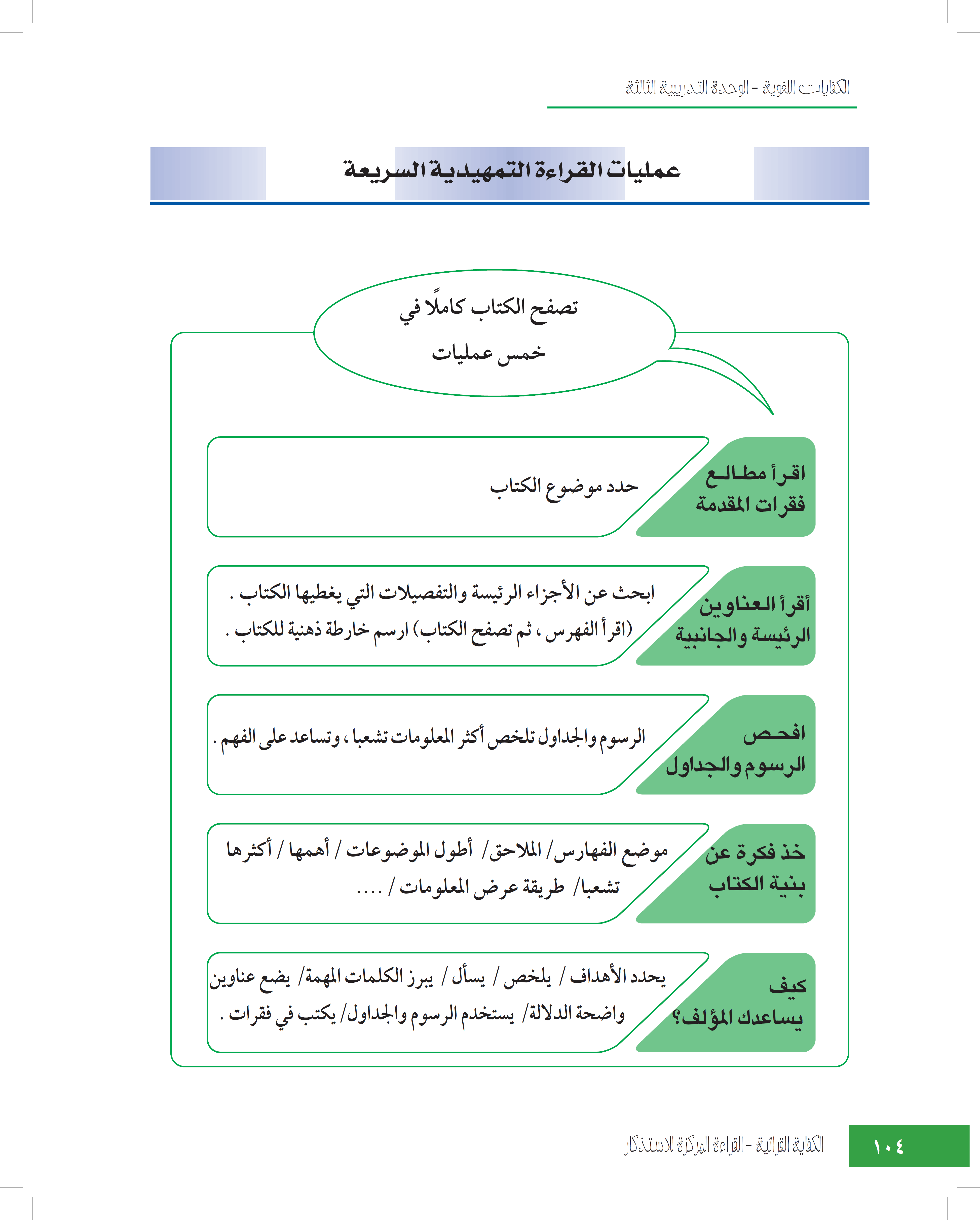 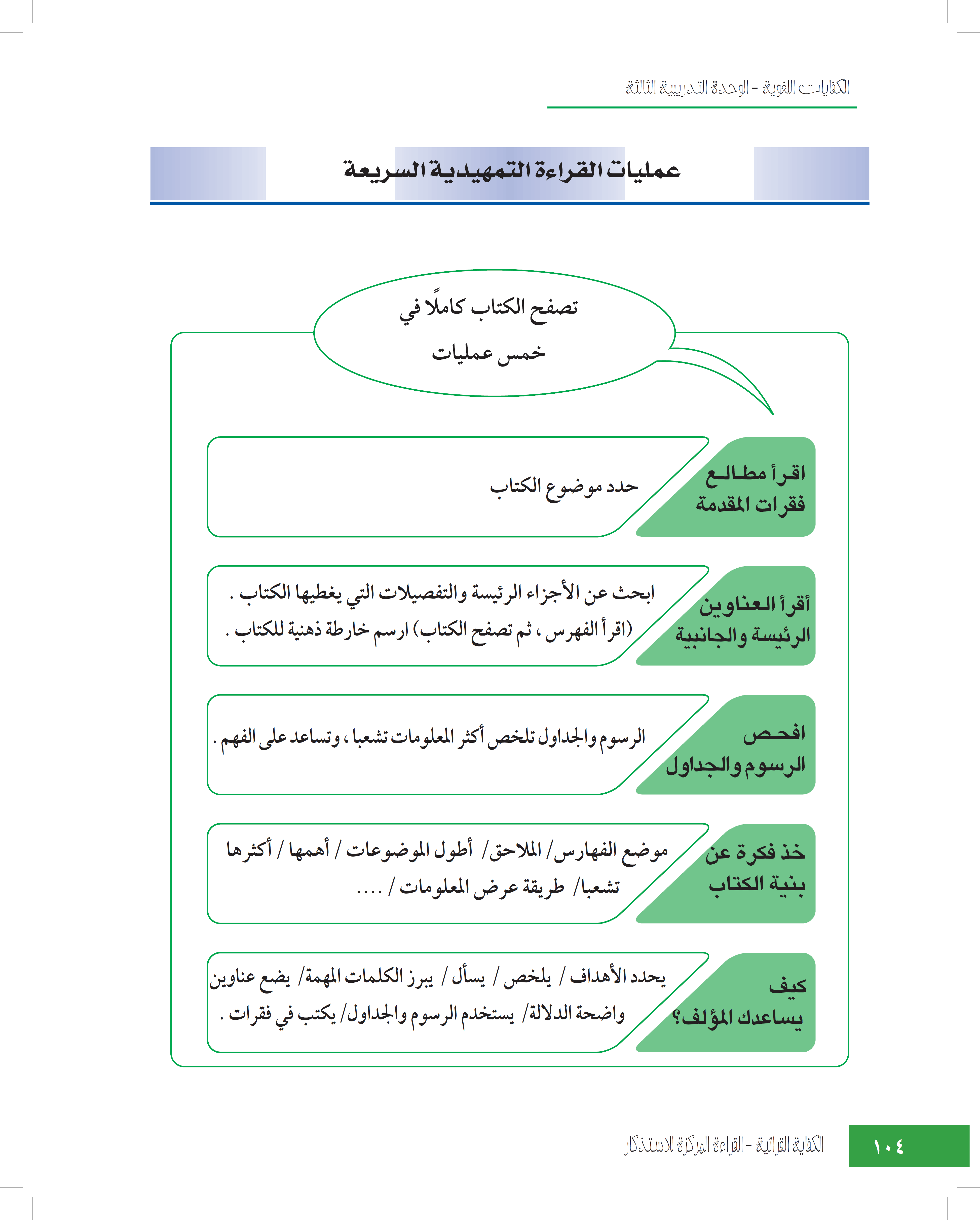 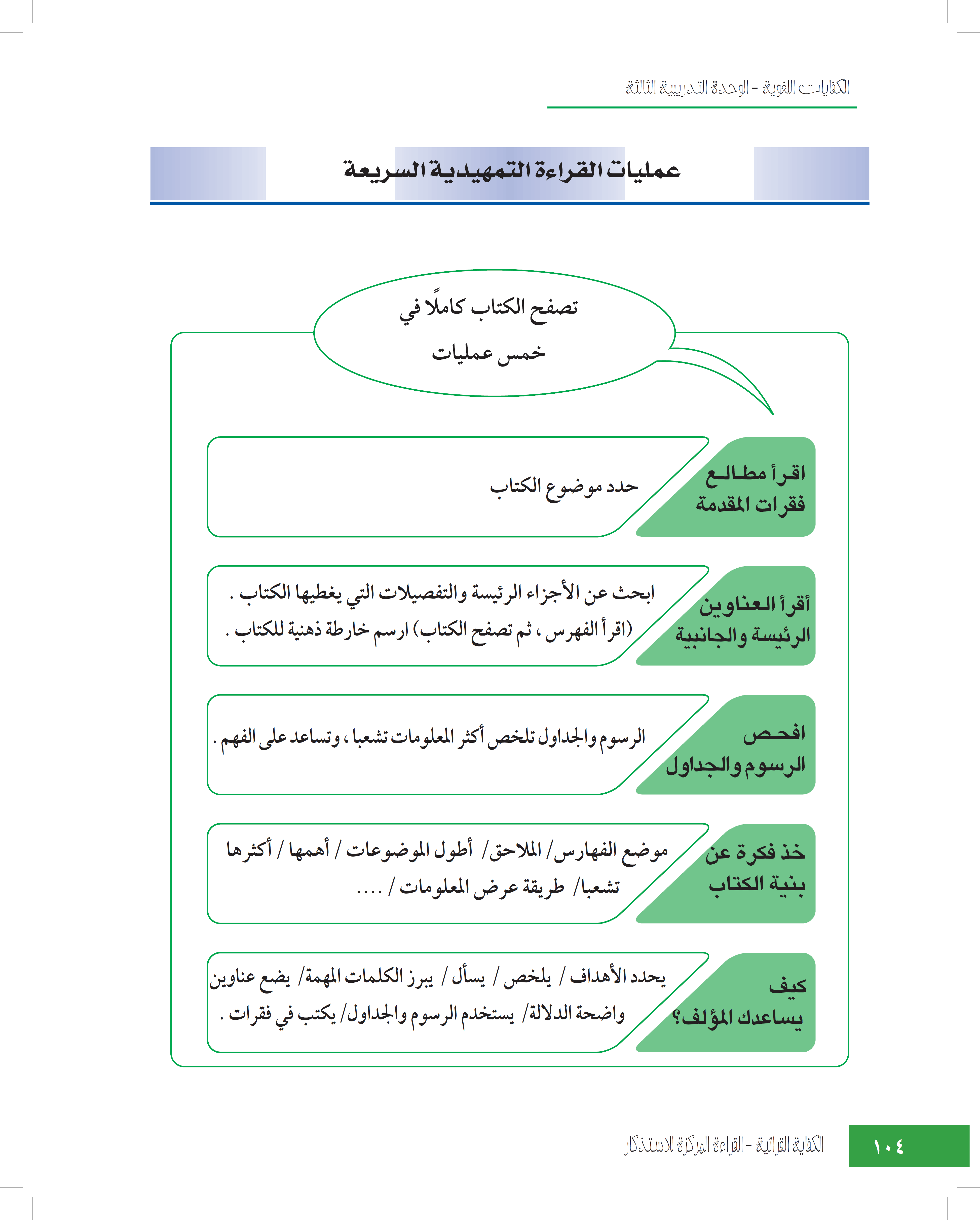 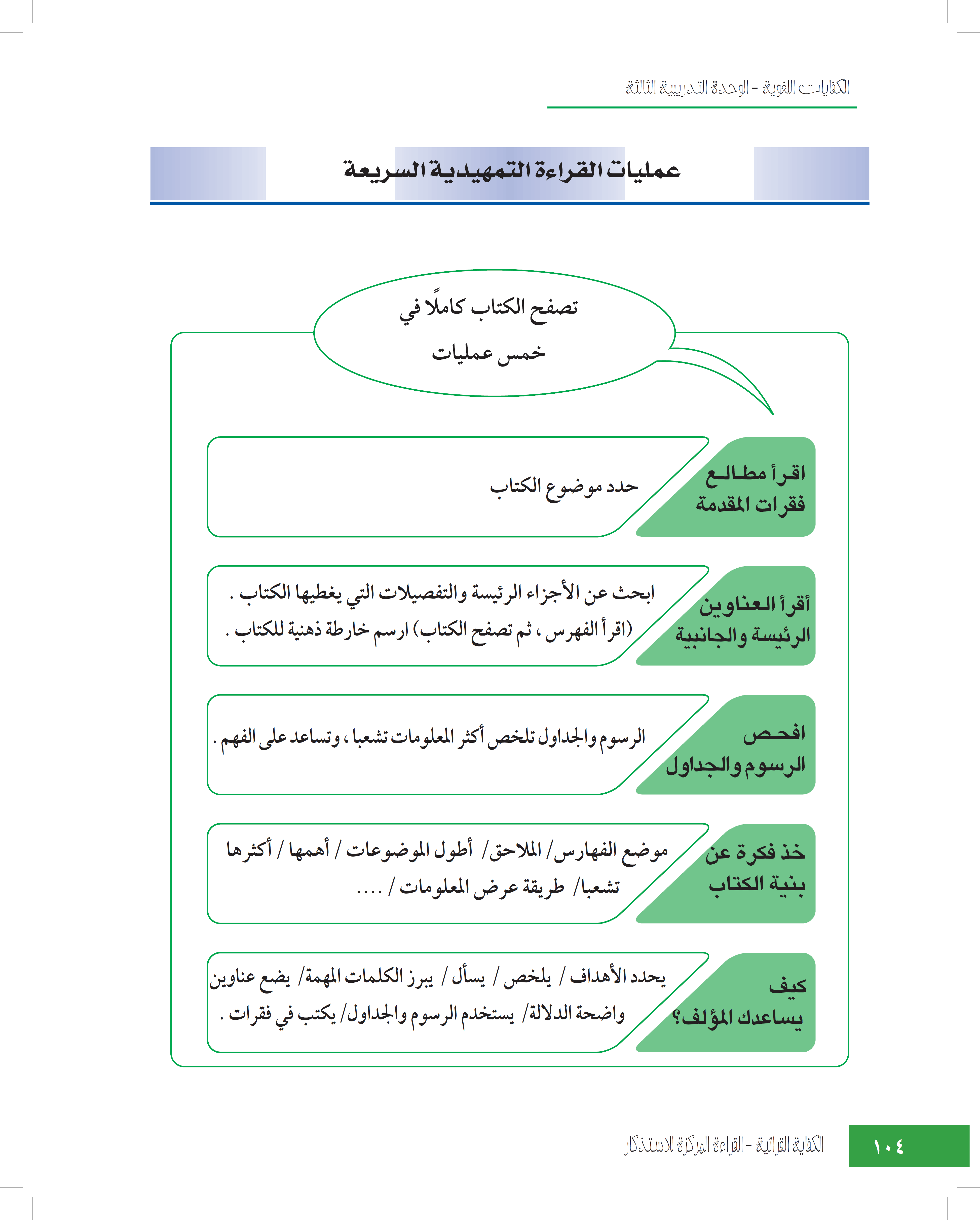 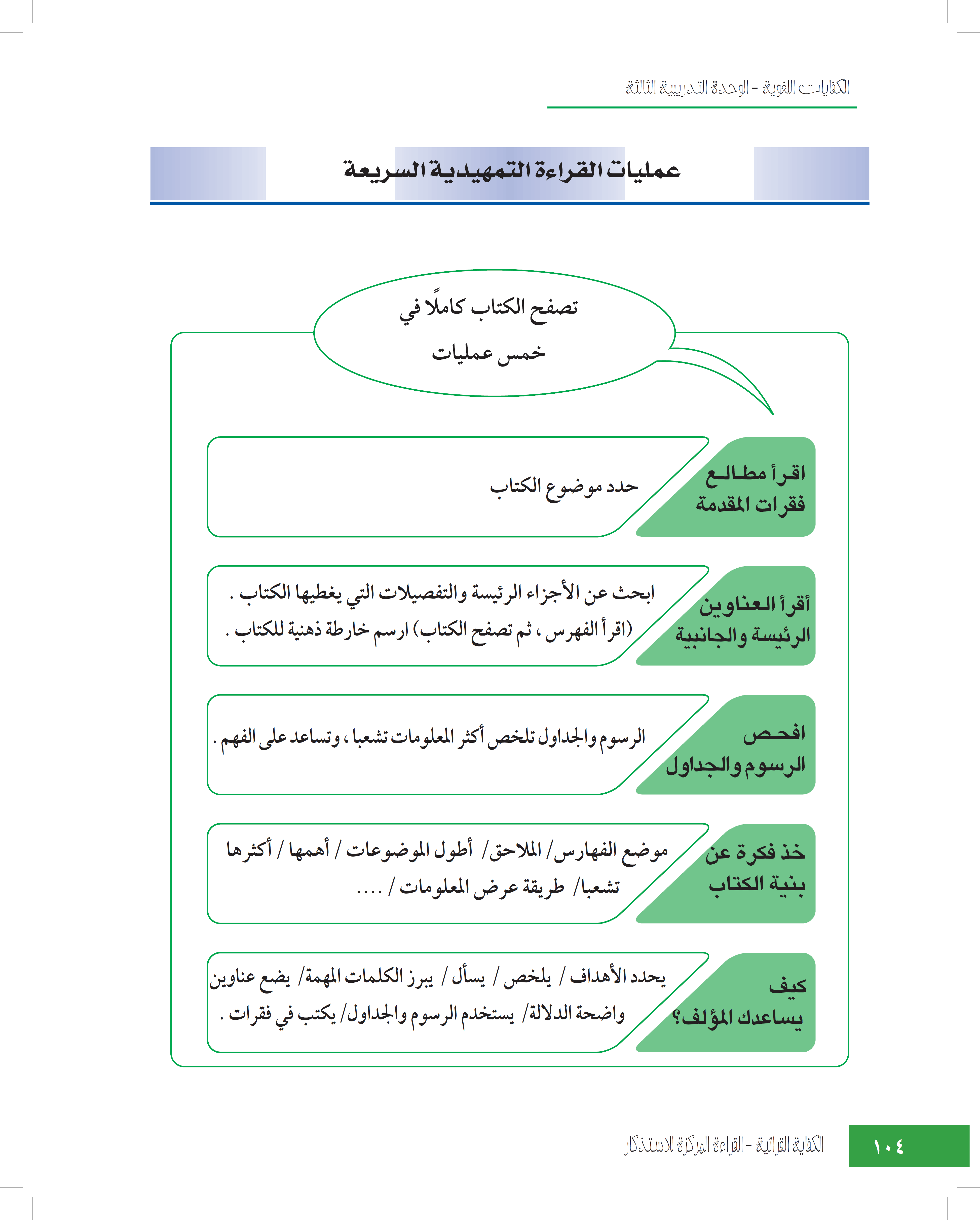 نشاطات التعلم
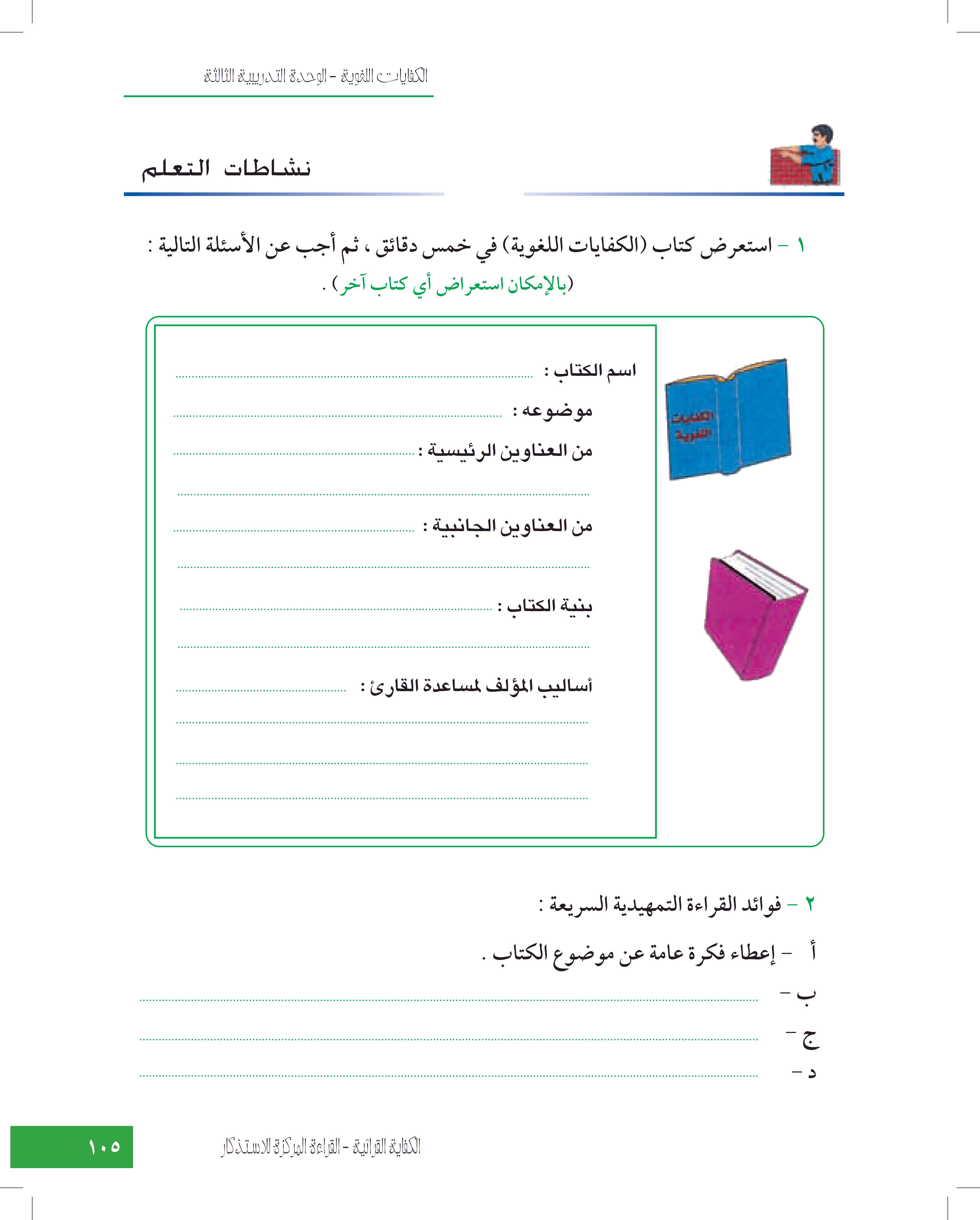 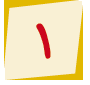 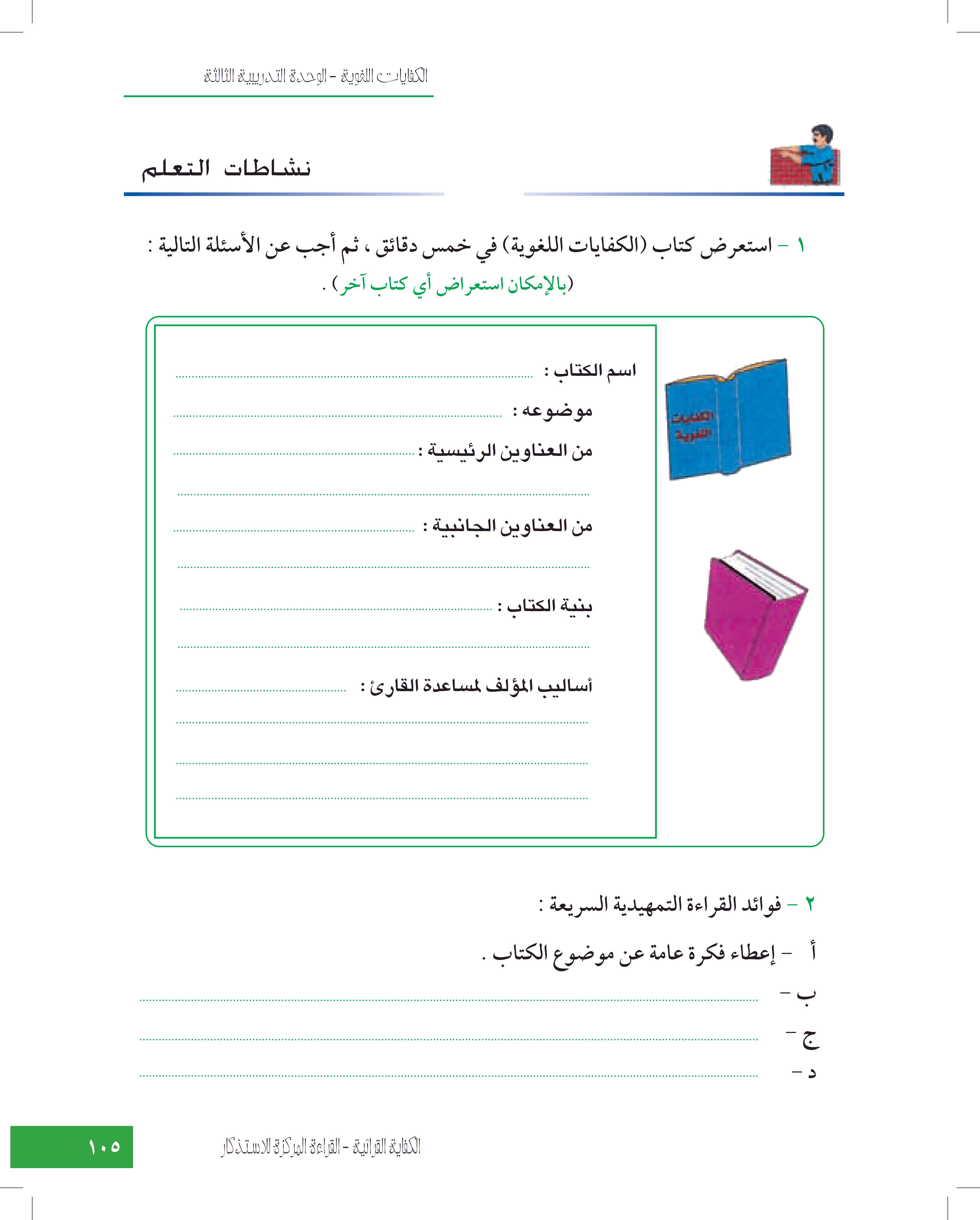 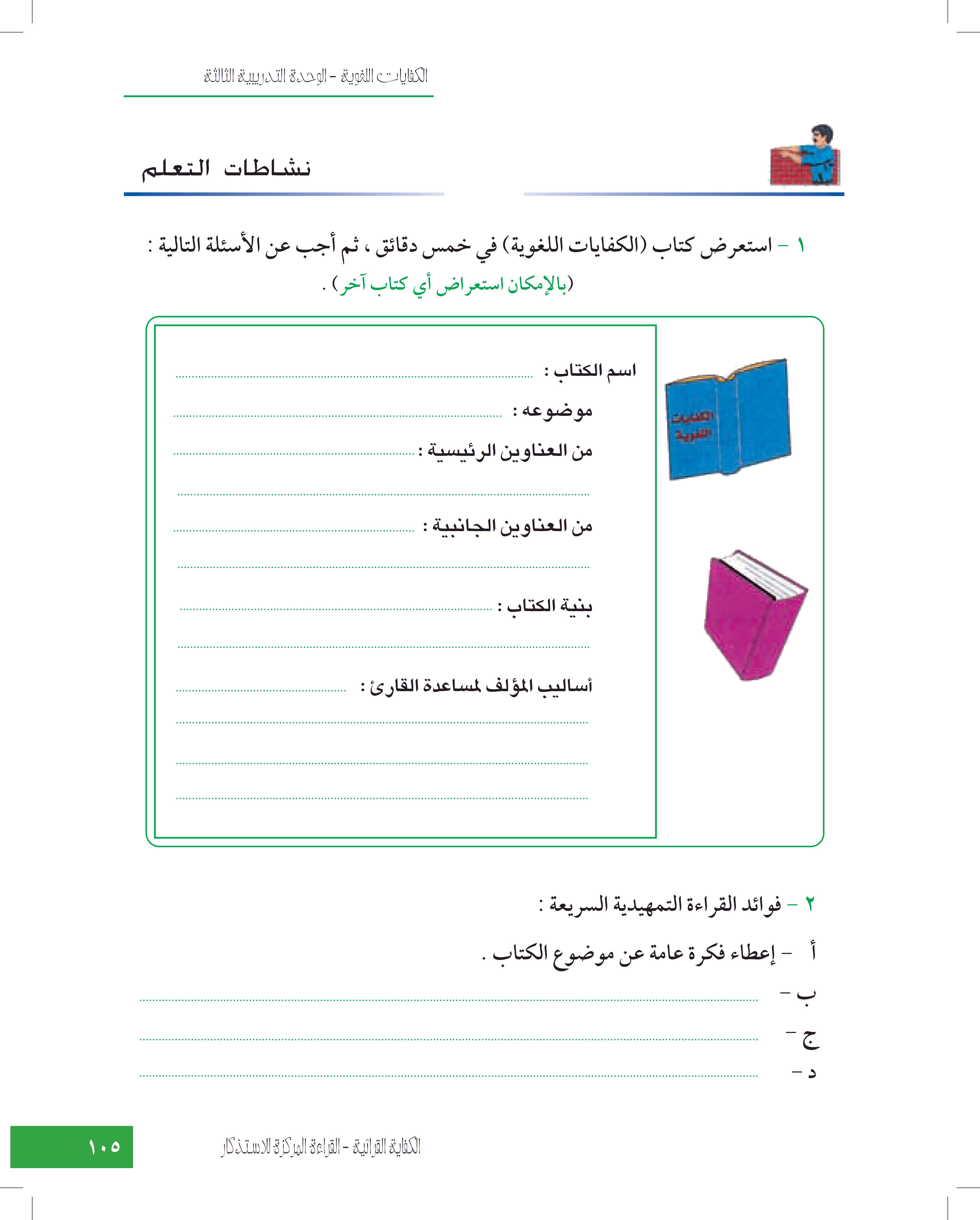 الكفايات اللغوية
اكتساب المهارات اللغوية المختلفة
الكفايات النحوية، الكفايات القرائية، الكفاية الإملائية
رفع الفعل المضارع، نصب الفعل المضارع، جزم الفعل المضارع.
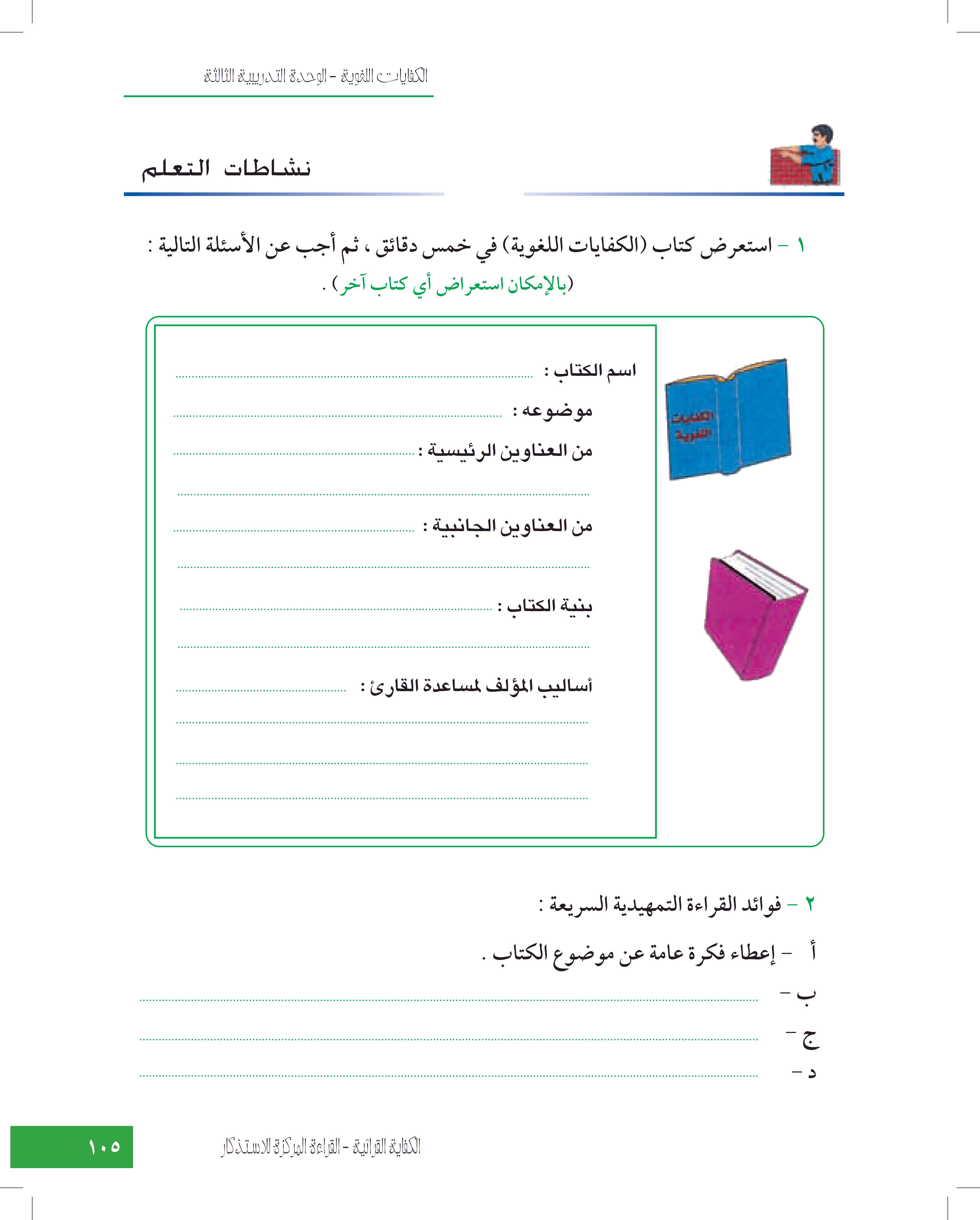 التدريبات والأسئلة المتنوعة ، والاستنتاج البنائي .
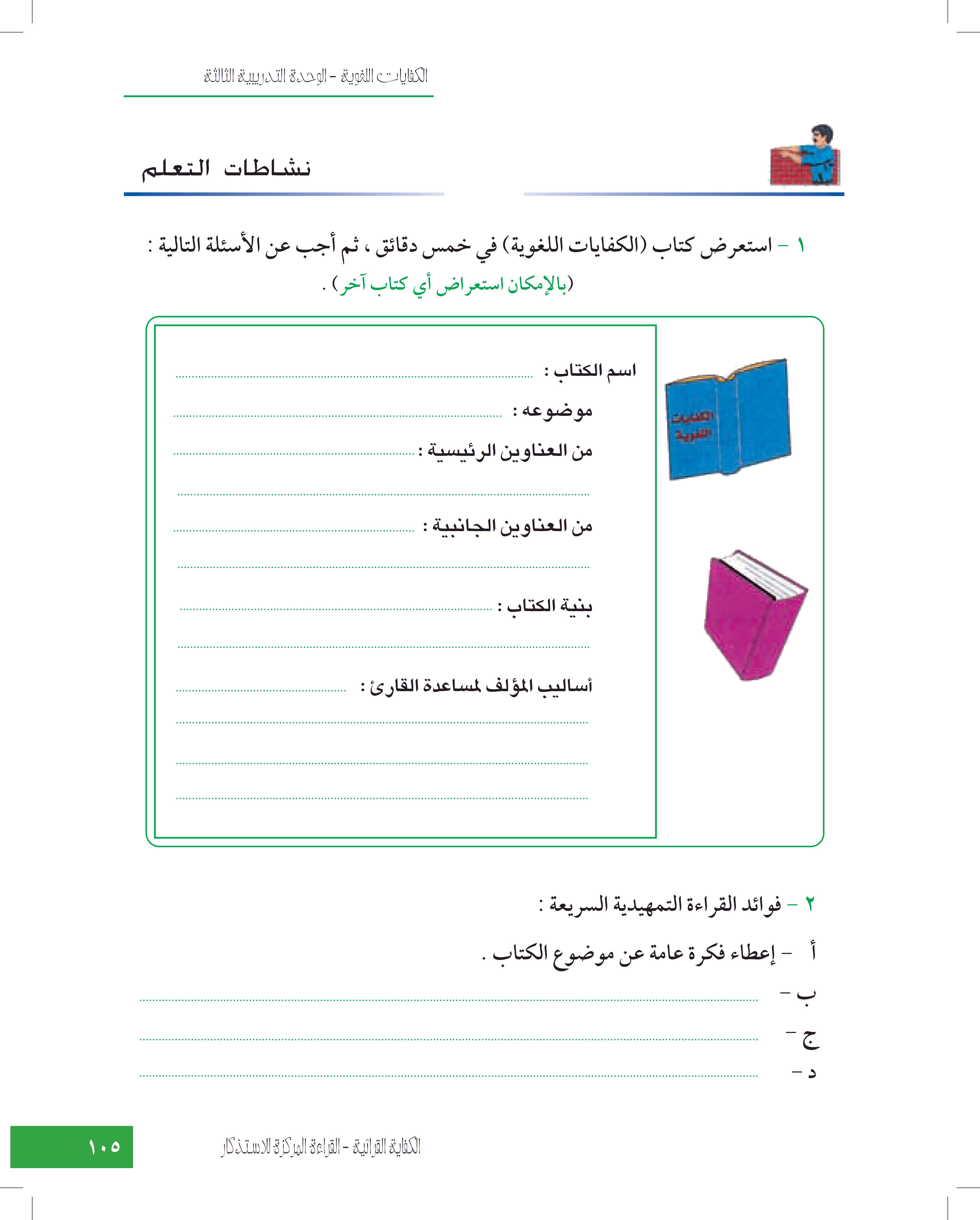 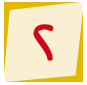 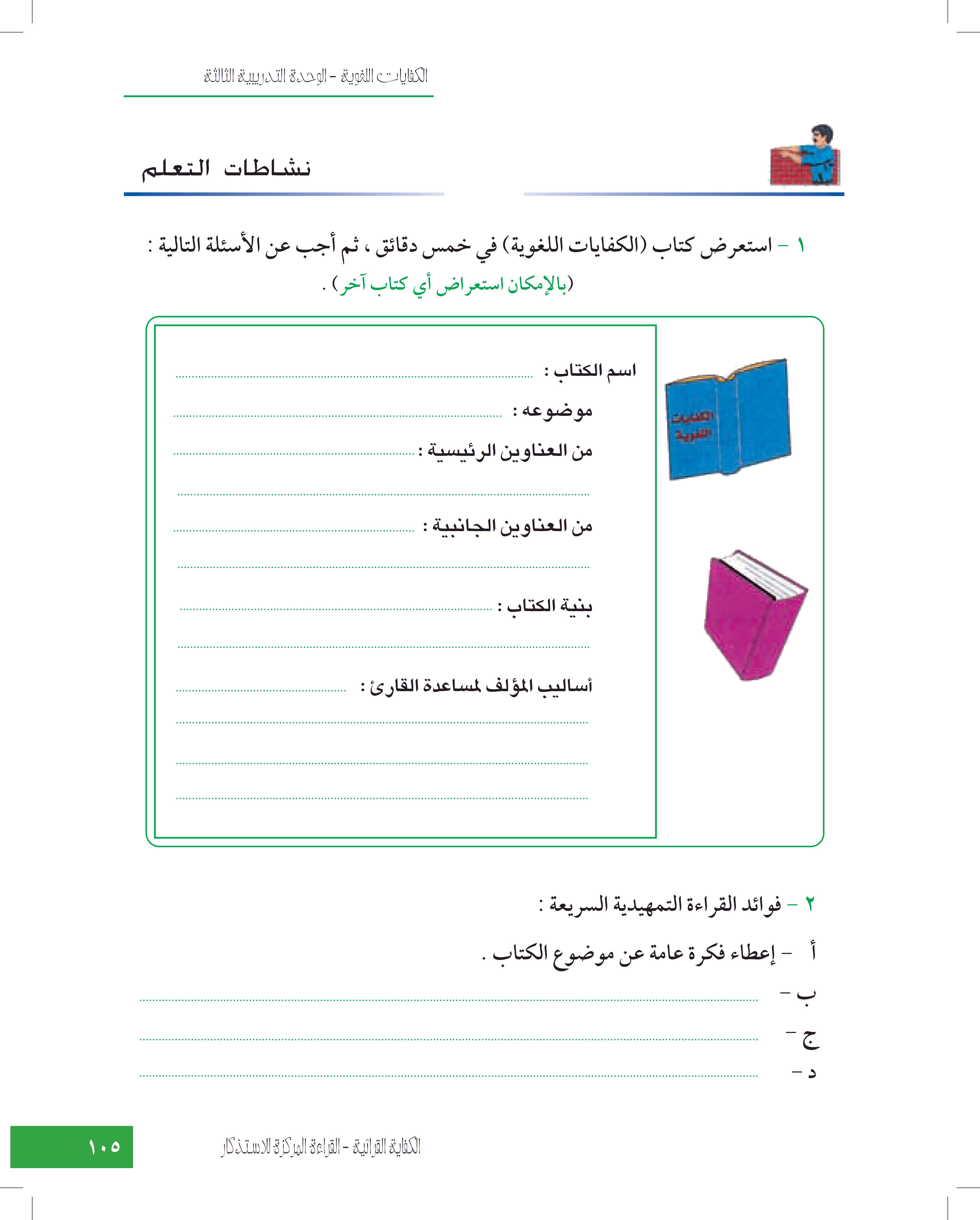 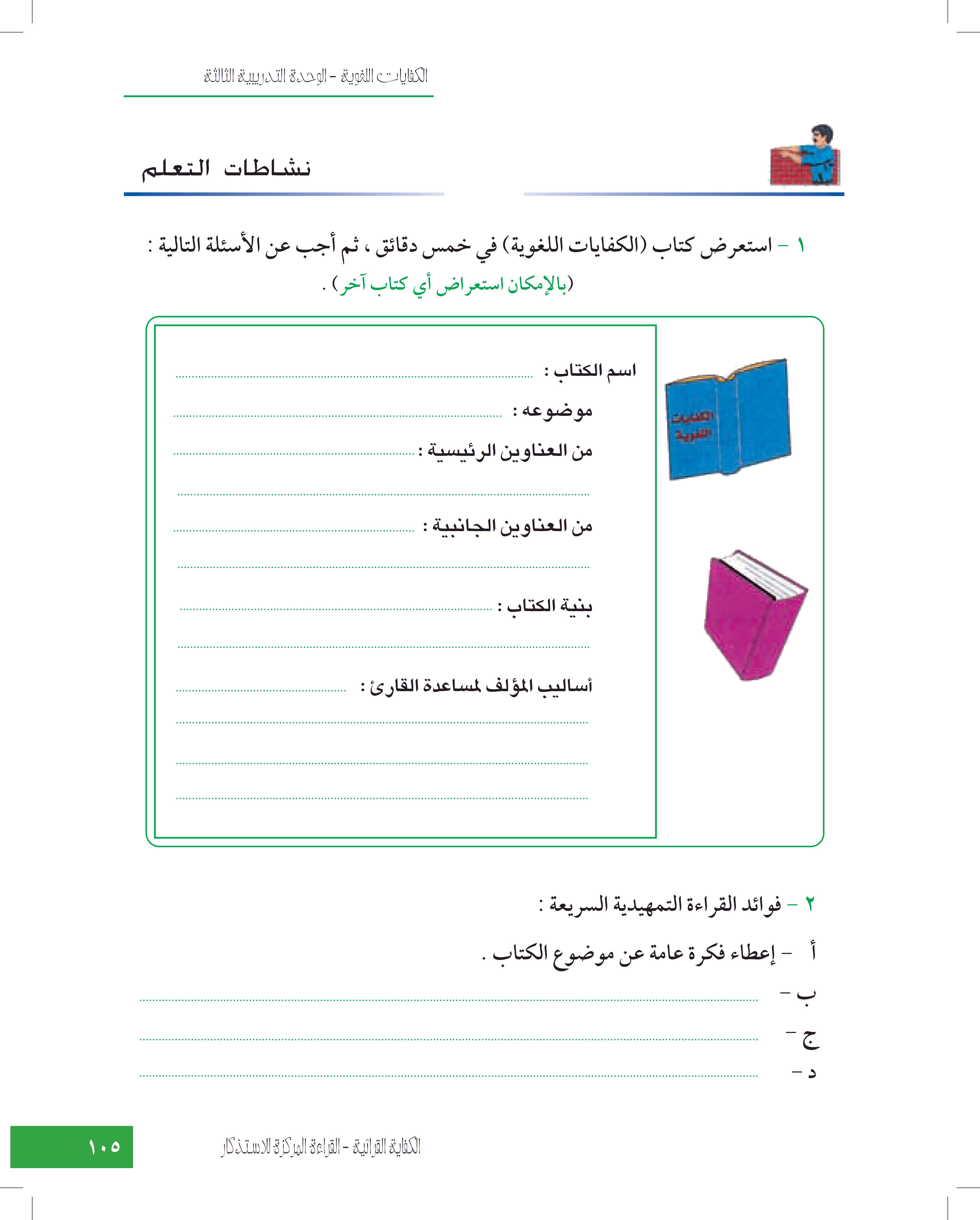 البحث عن الأجزاء الرئيسية والتفصيلات.
تساعد على الفهم .
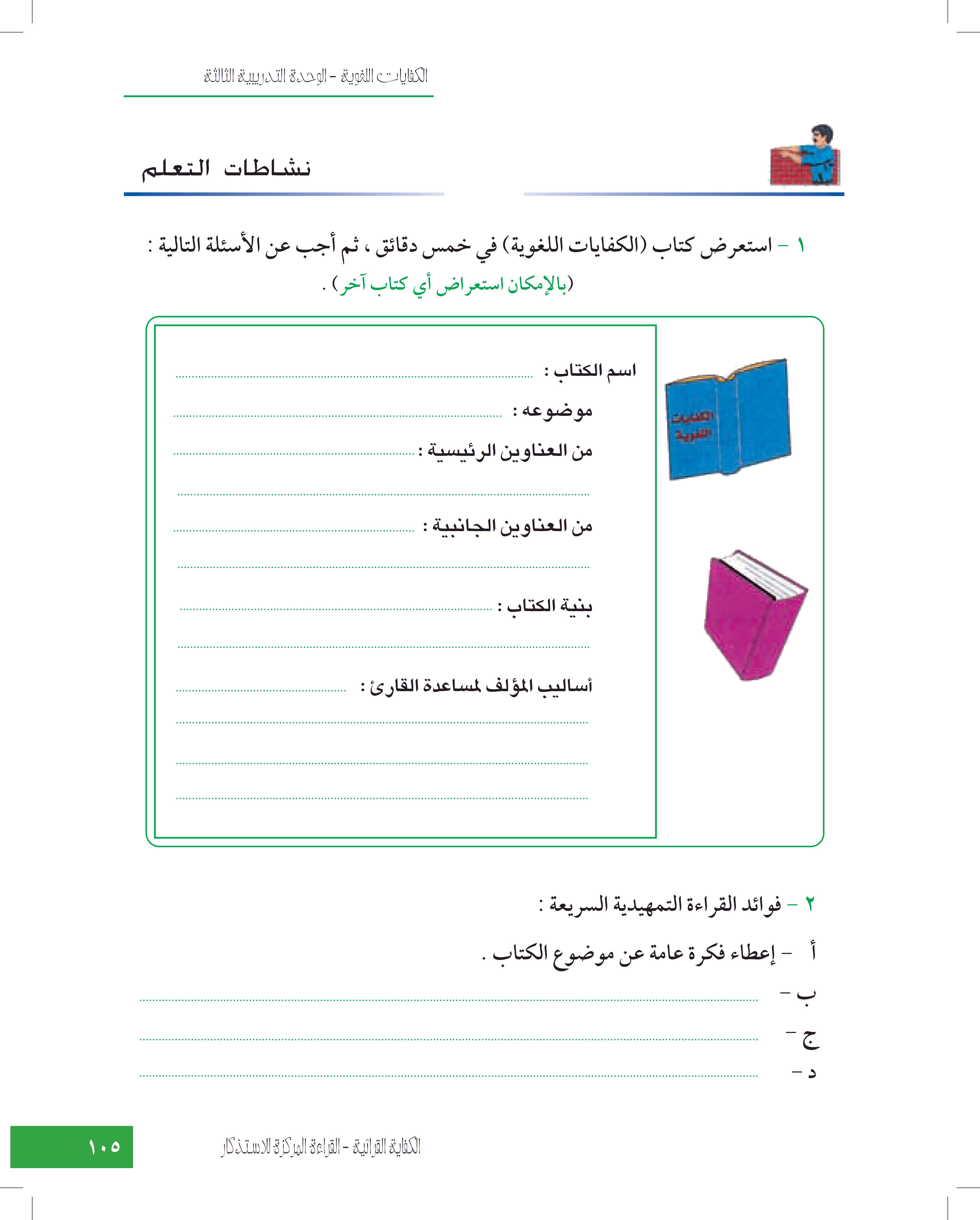 تحديد أهداف الكتاب، أو أخذ فكرة موجزة عنه.
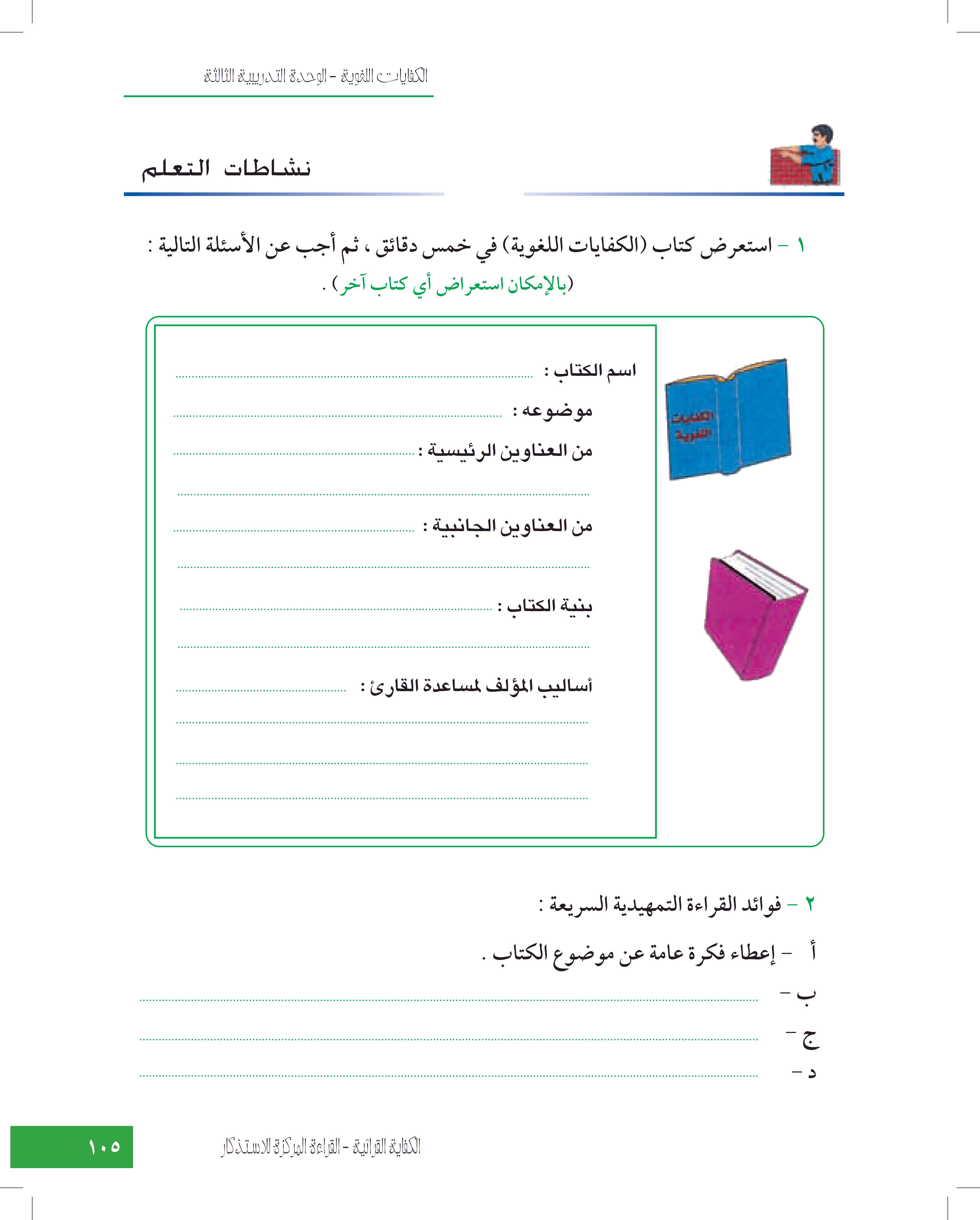 خطوات القراءة المتعمقة
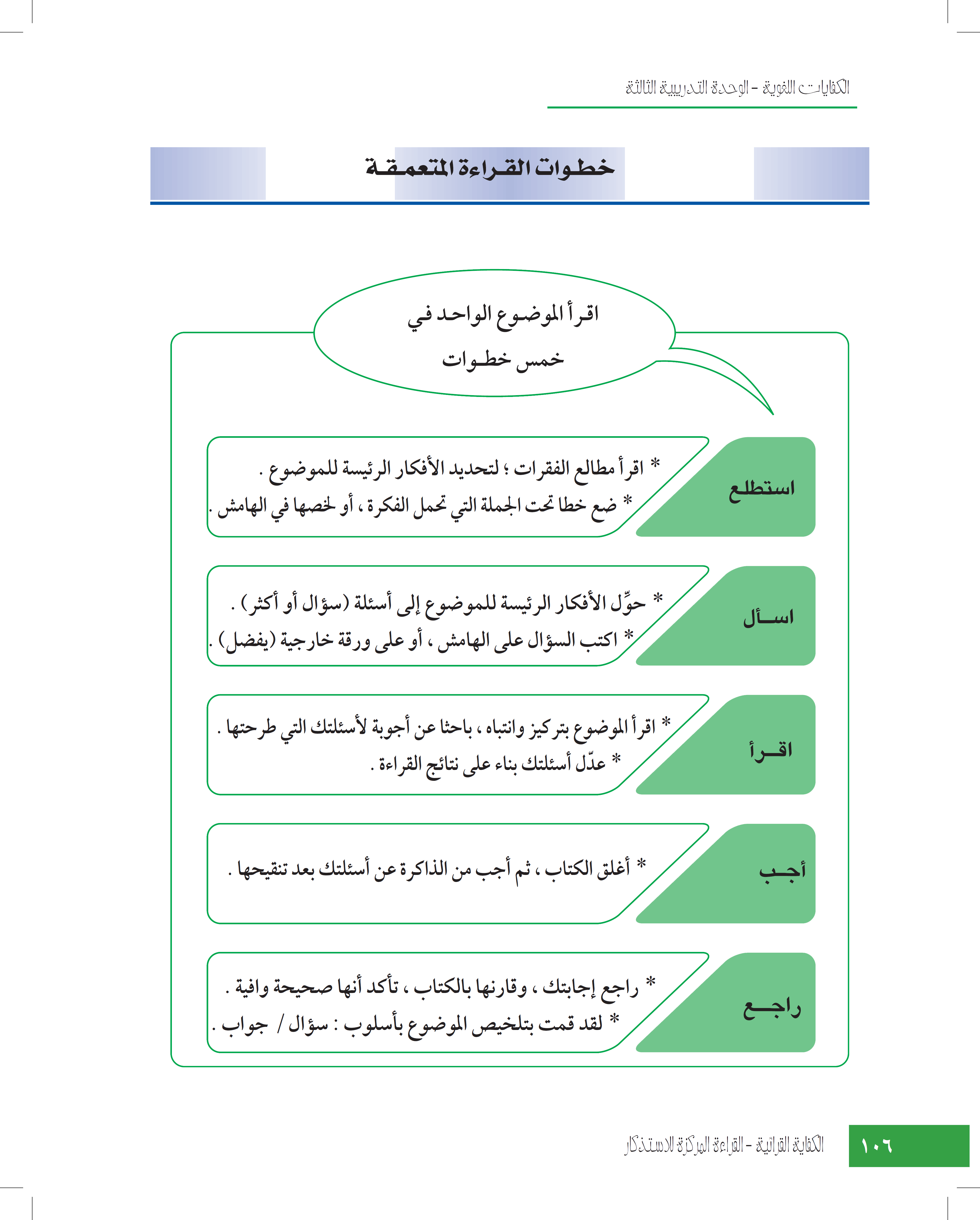 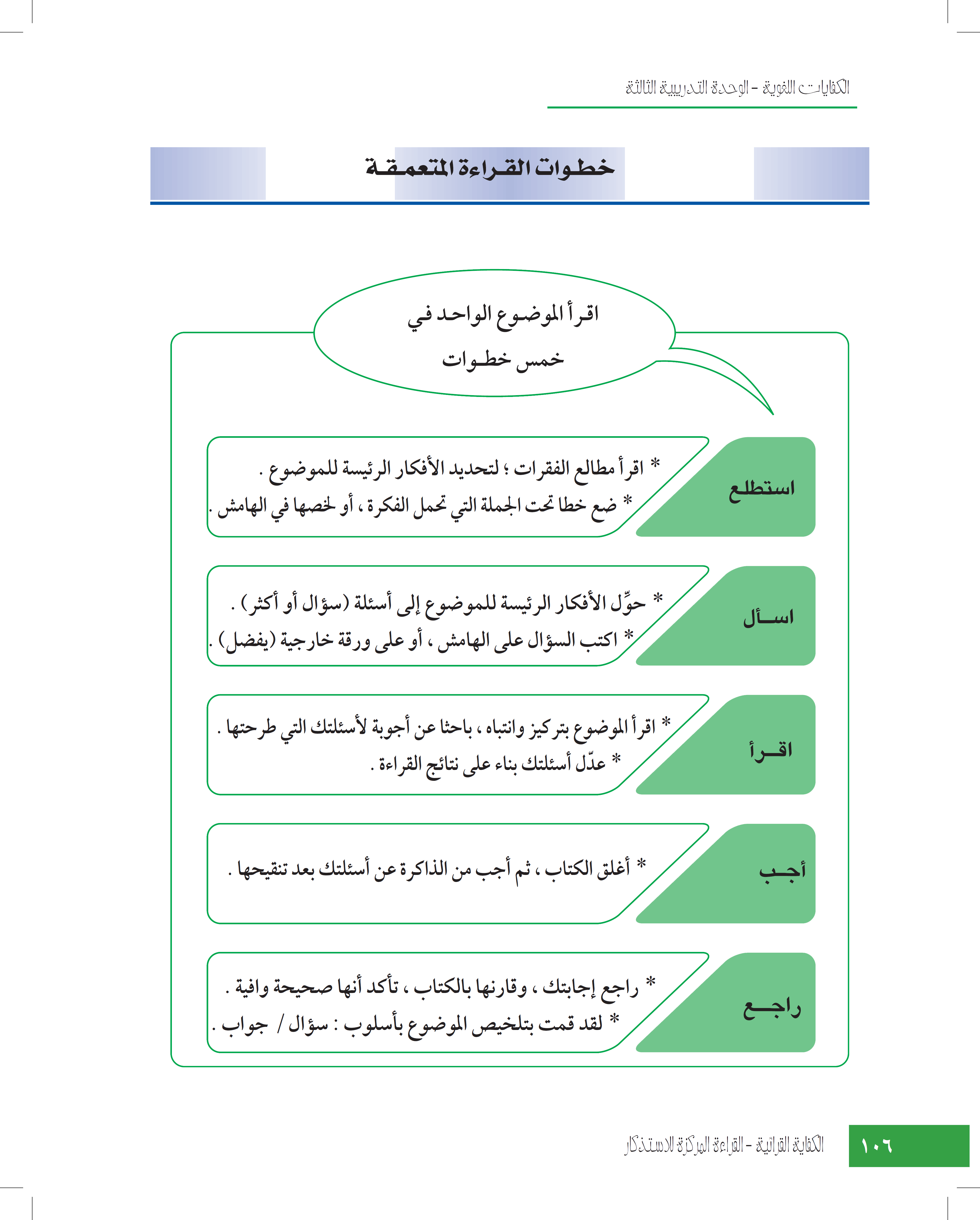 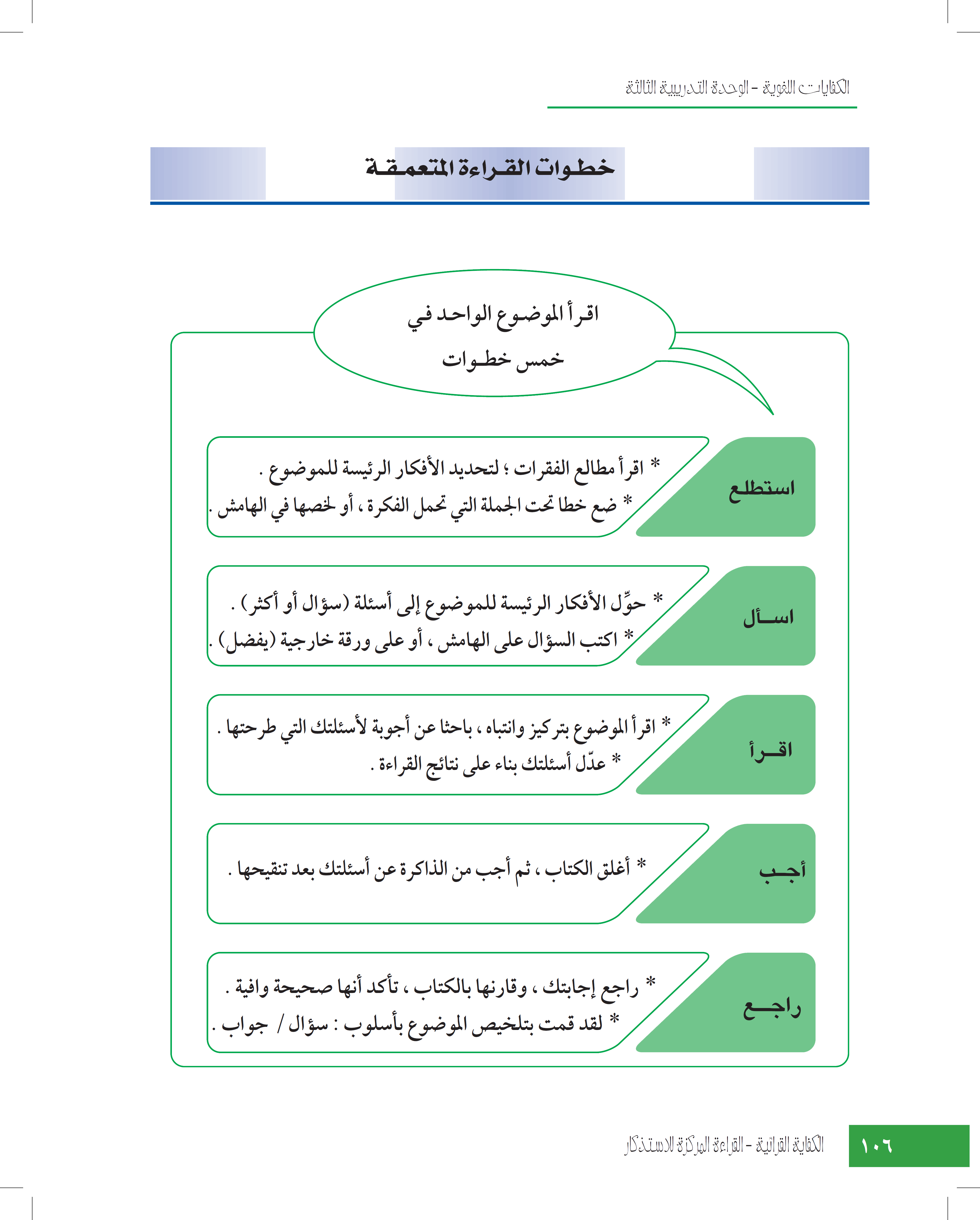 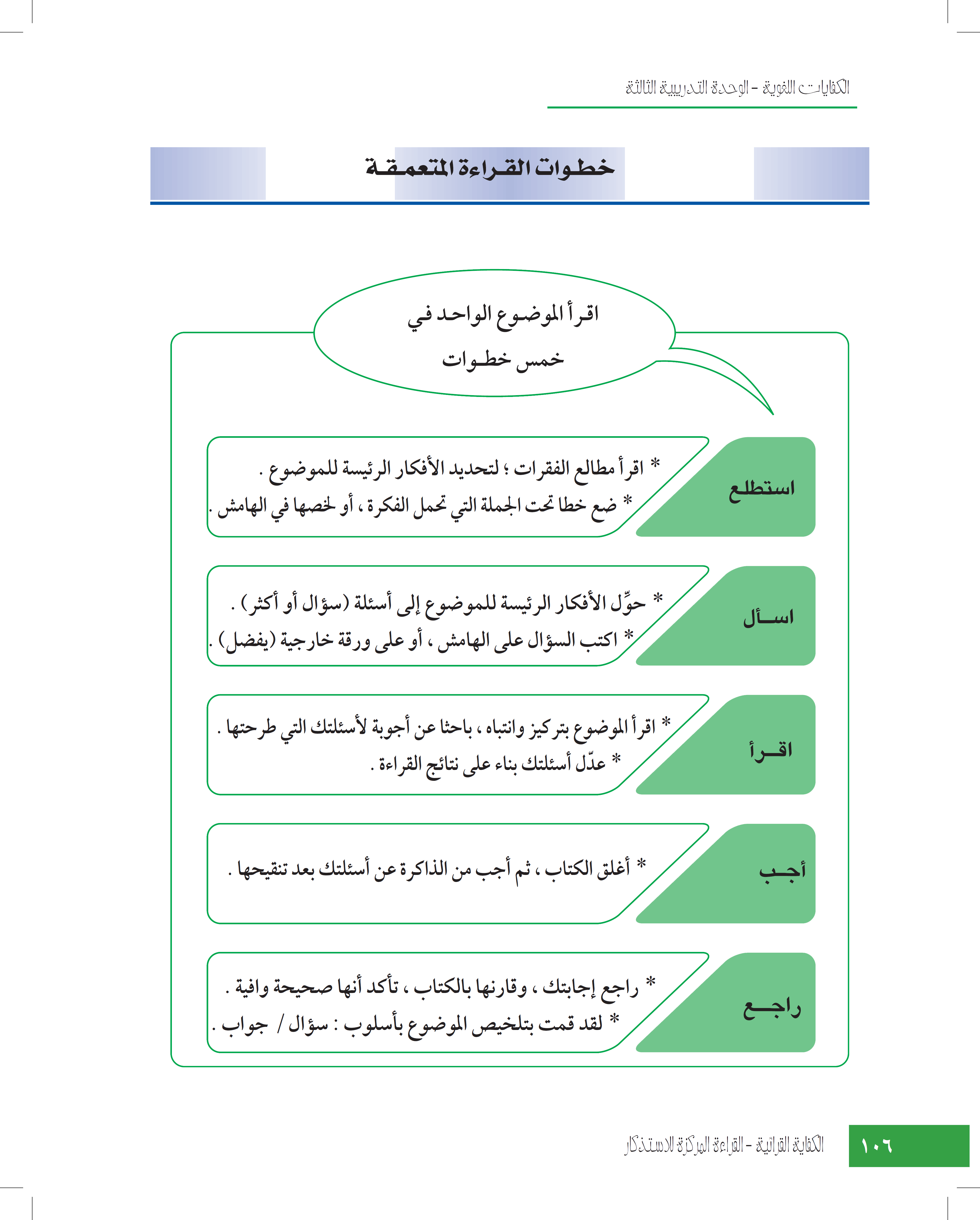 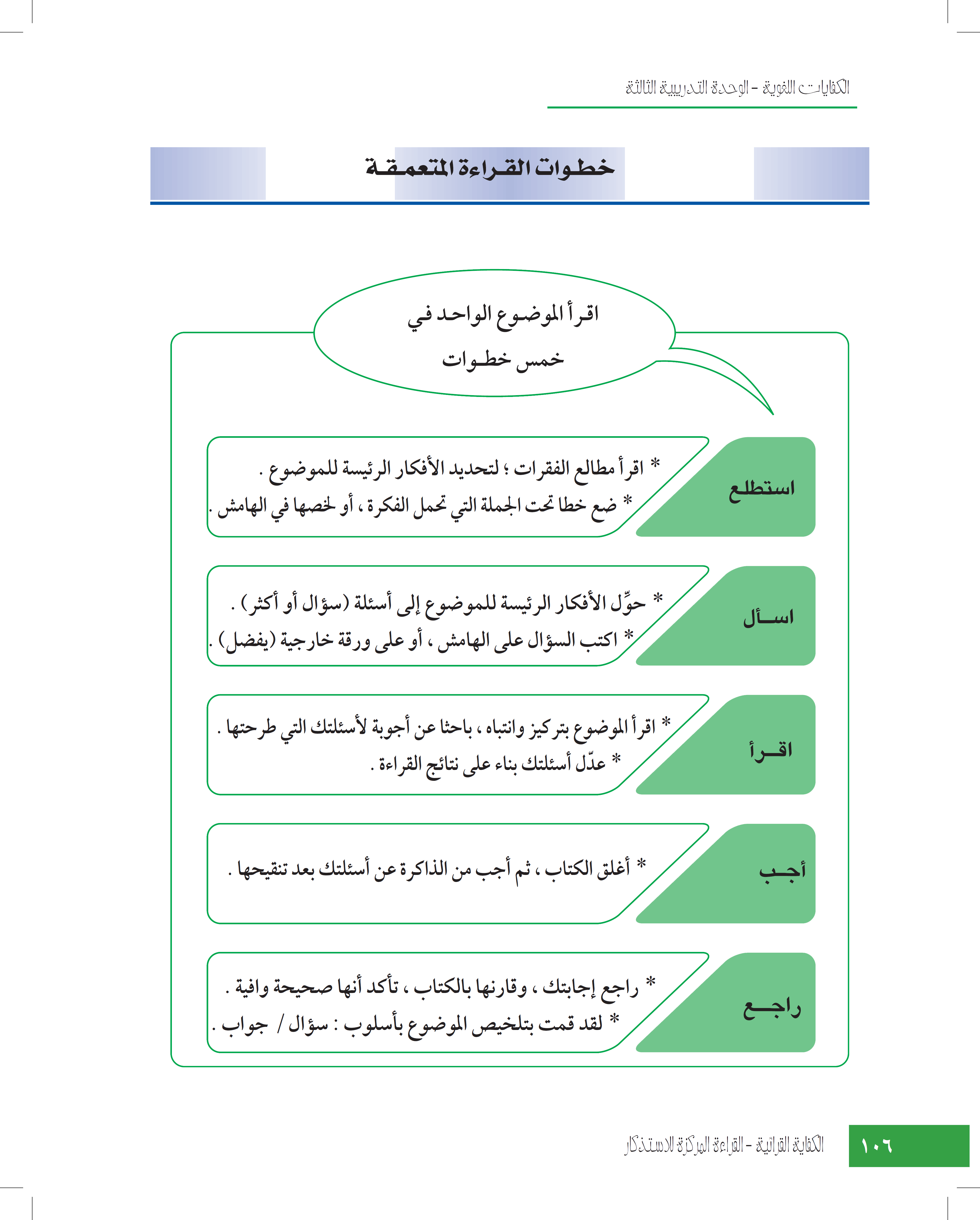 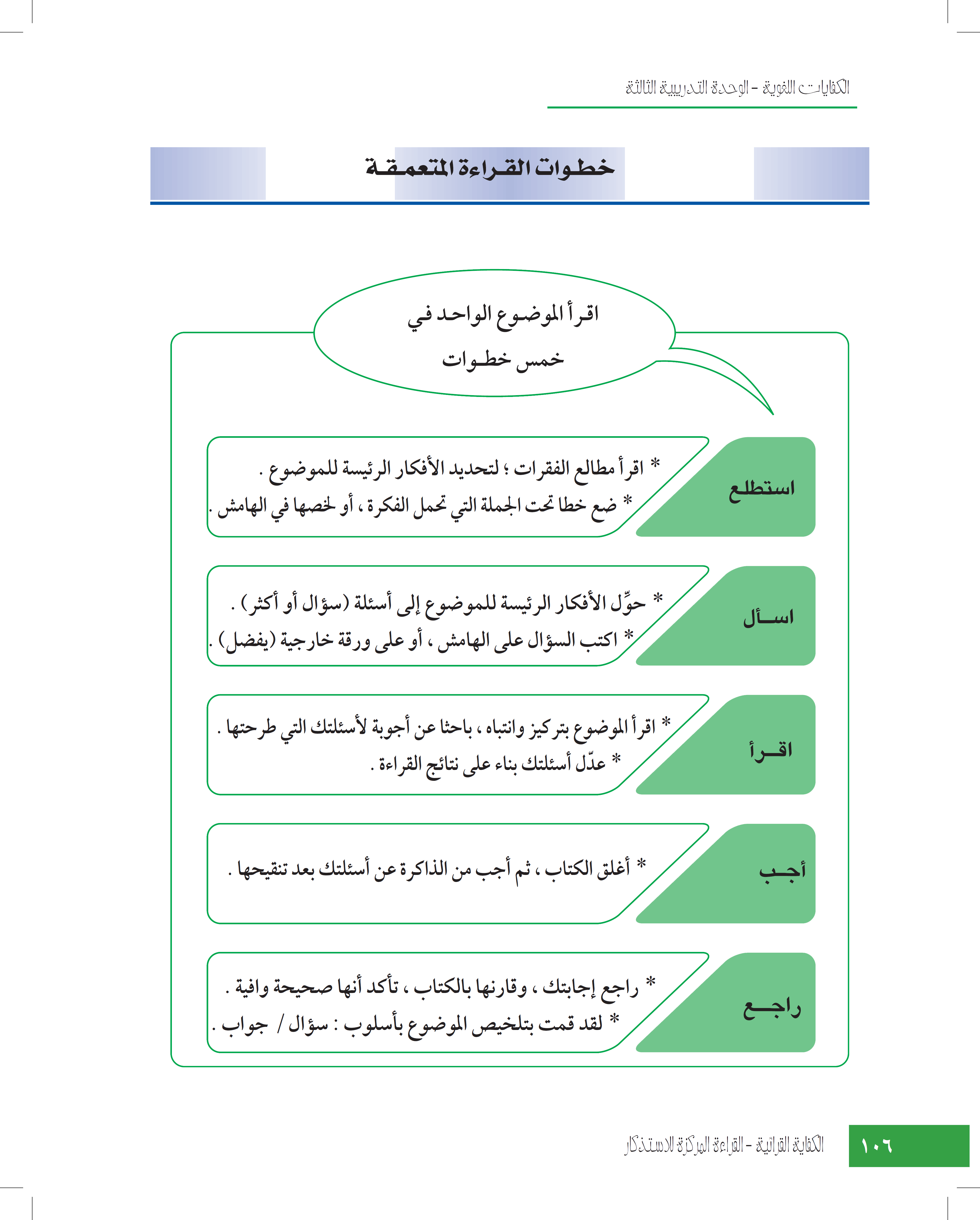 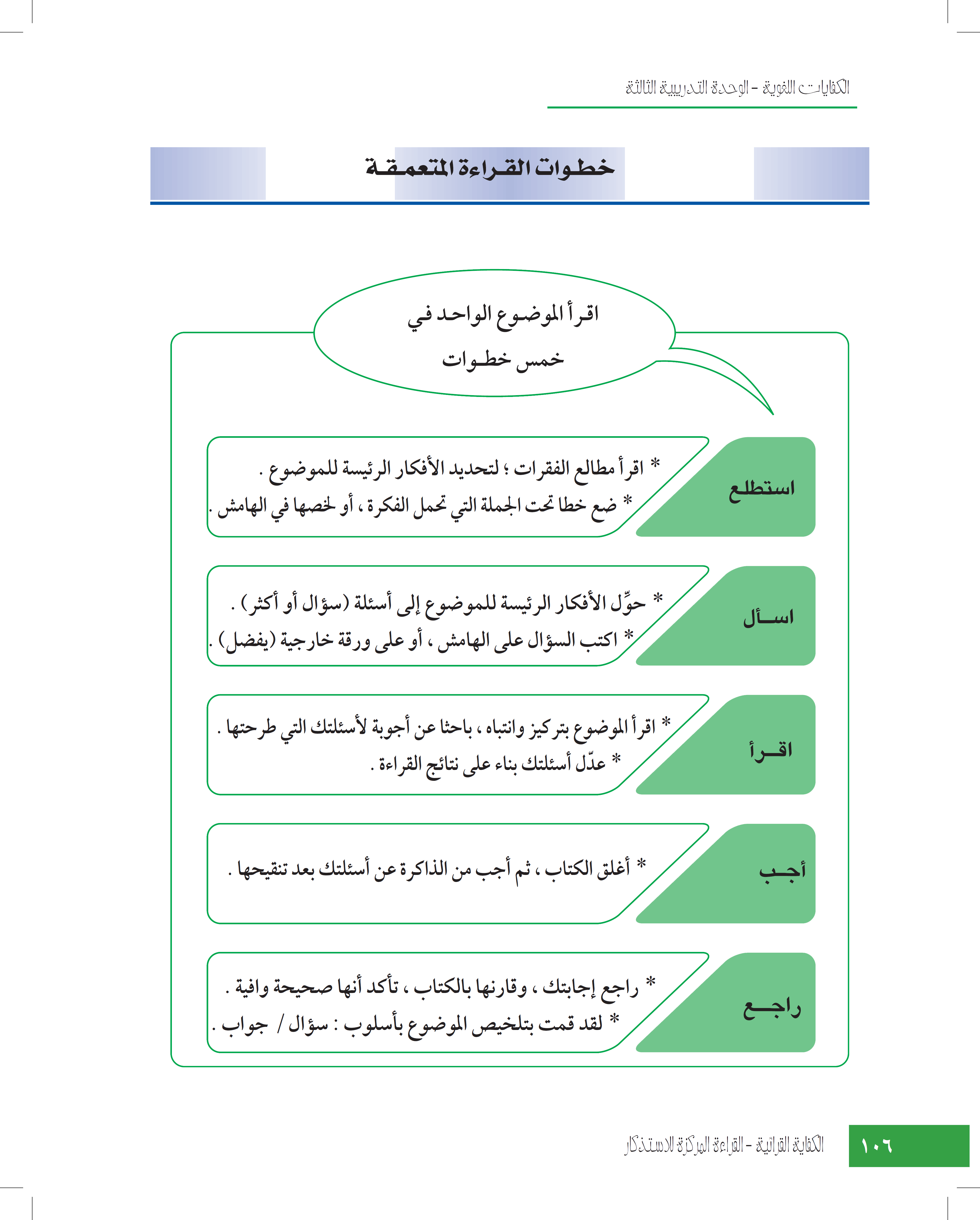 نشاطات التعلم
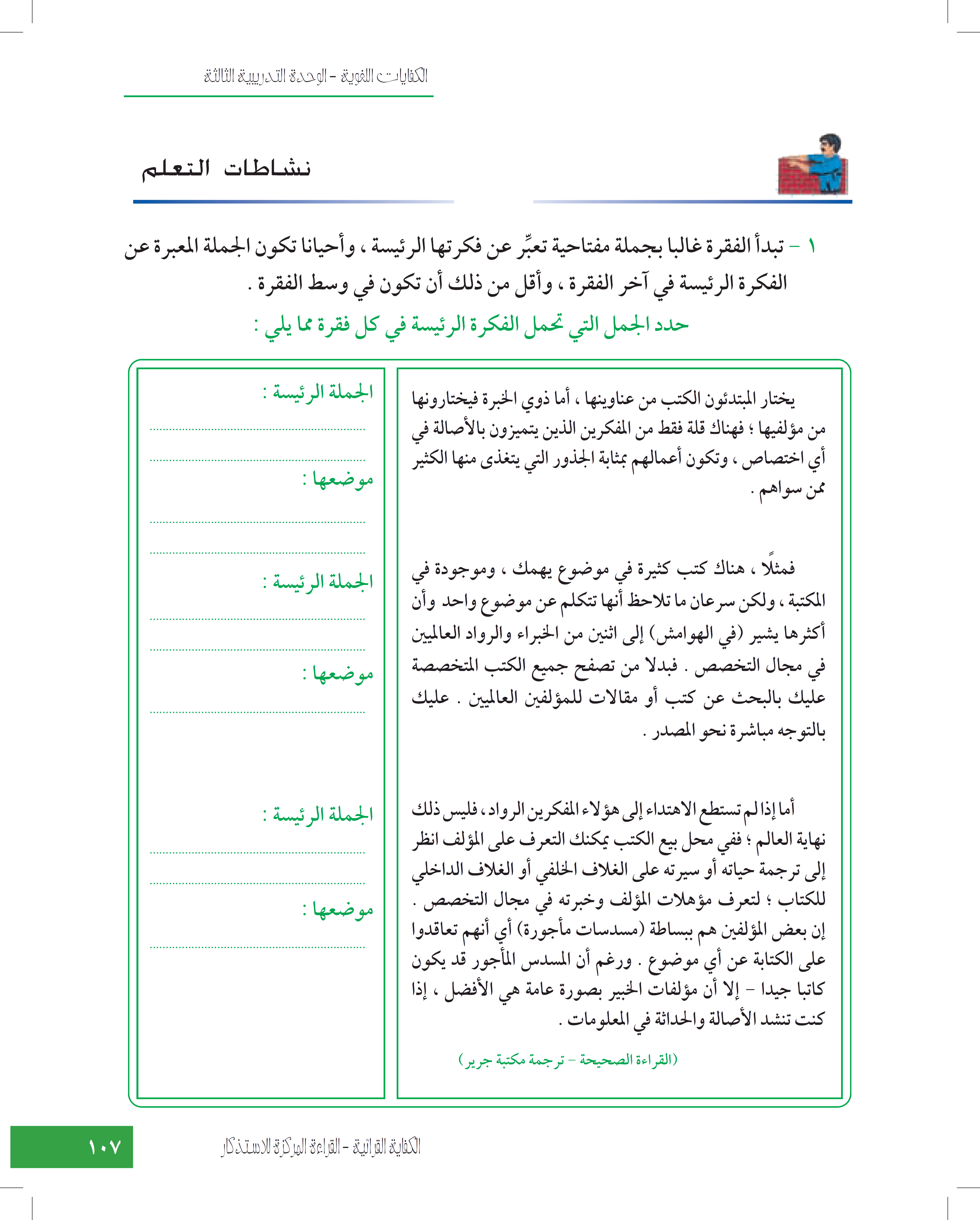 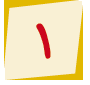 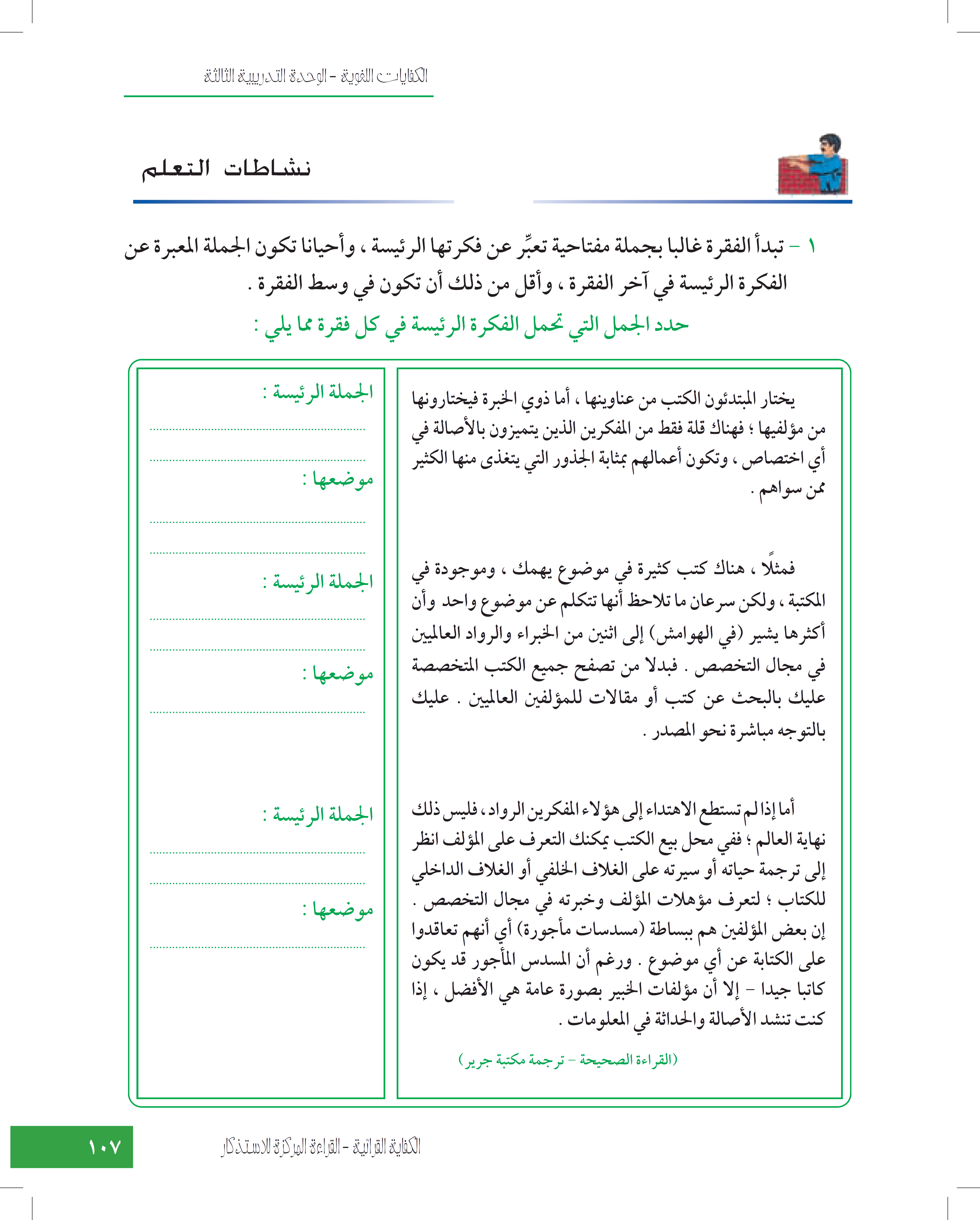 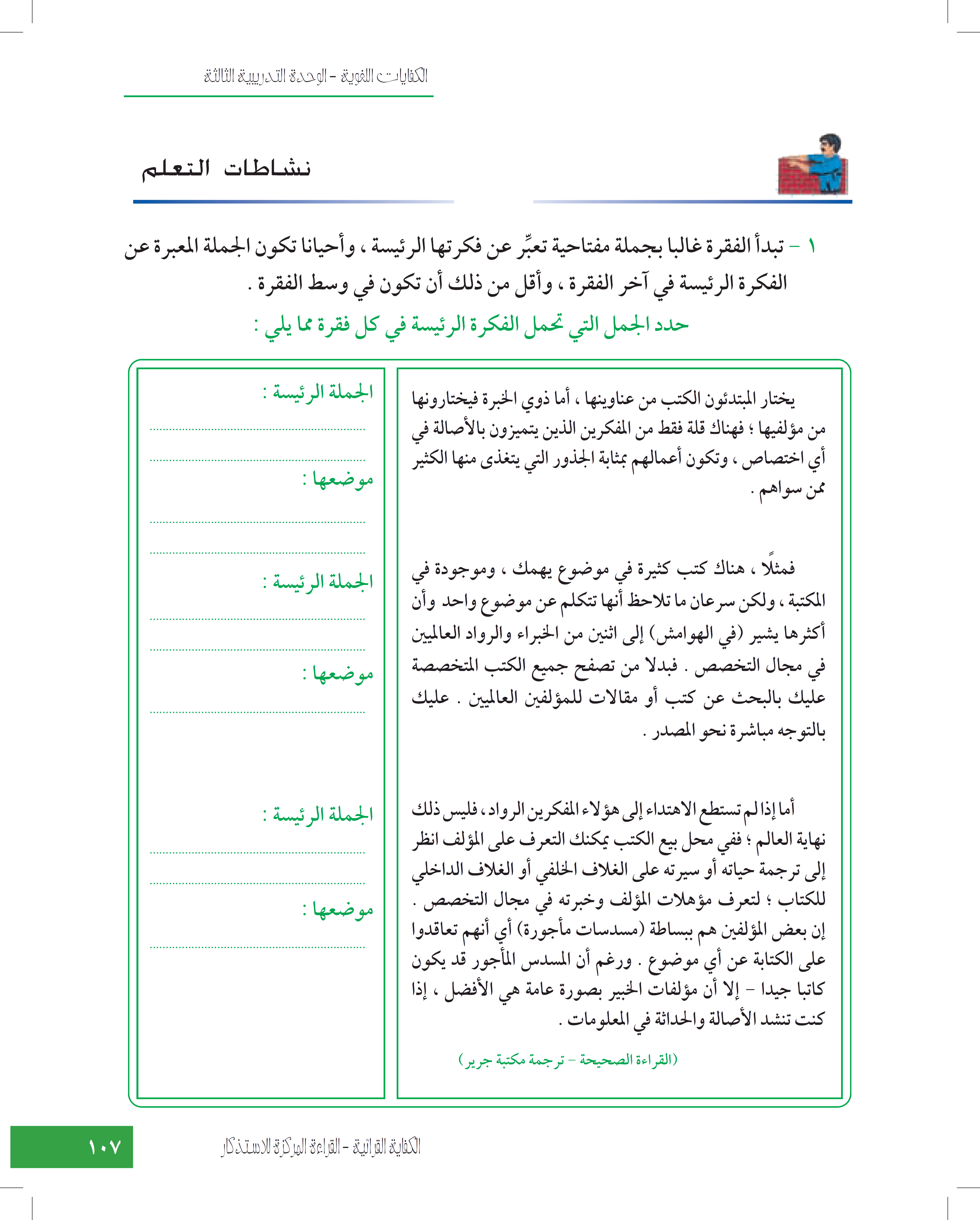 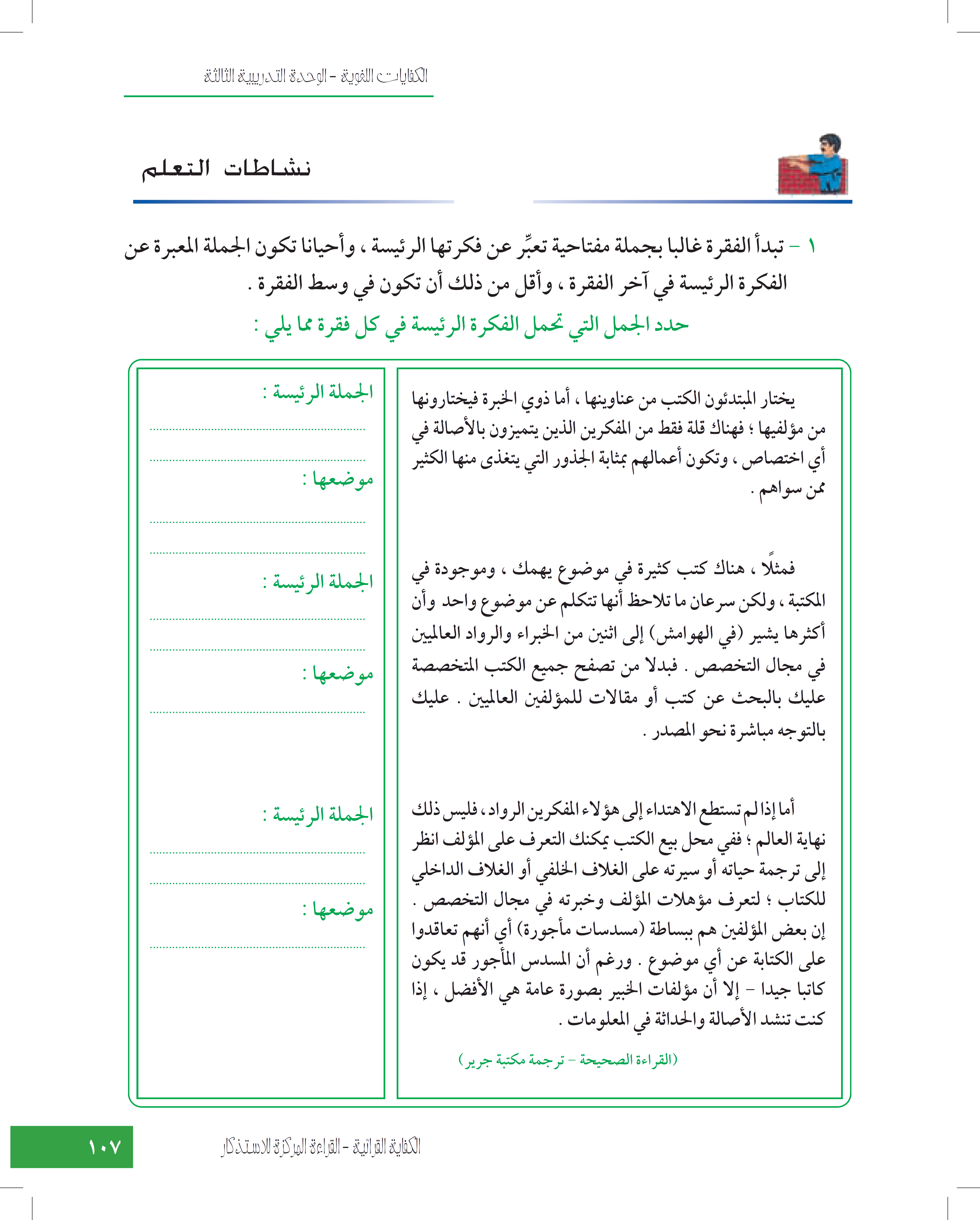 اختيار المبتدئون الكتب من العناوين، أما زوي الخبرة يخترونها من خلال المؤلفين.
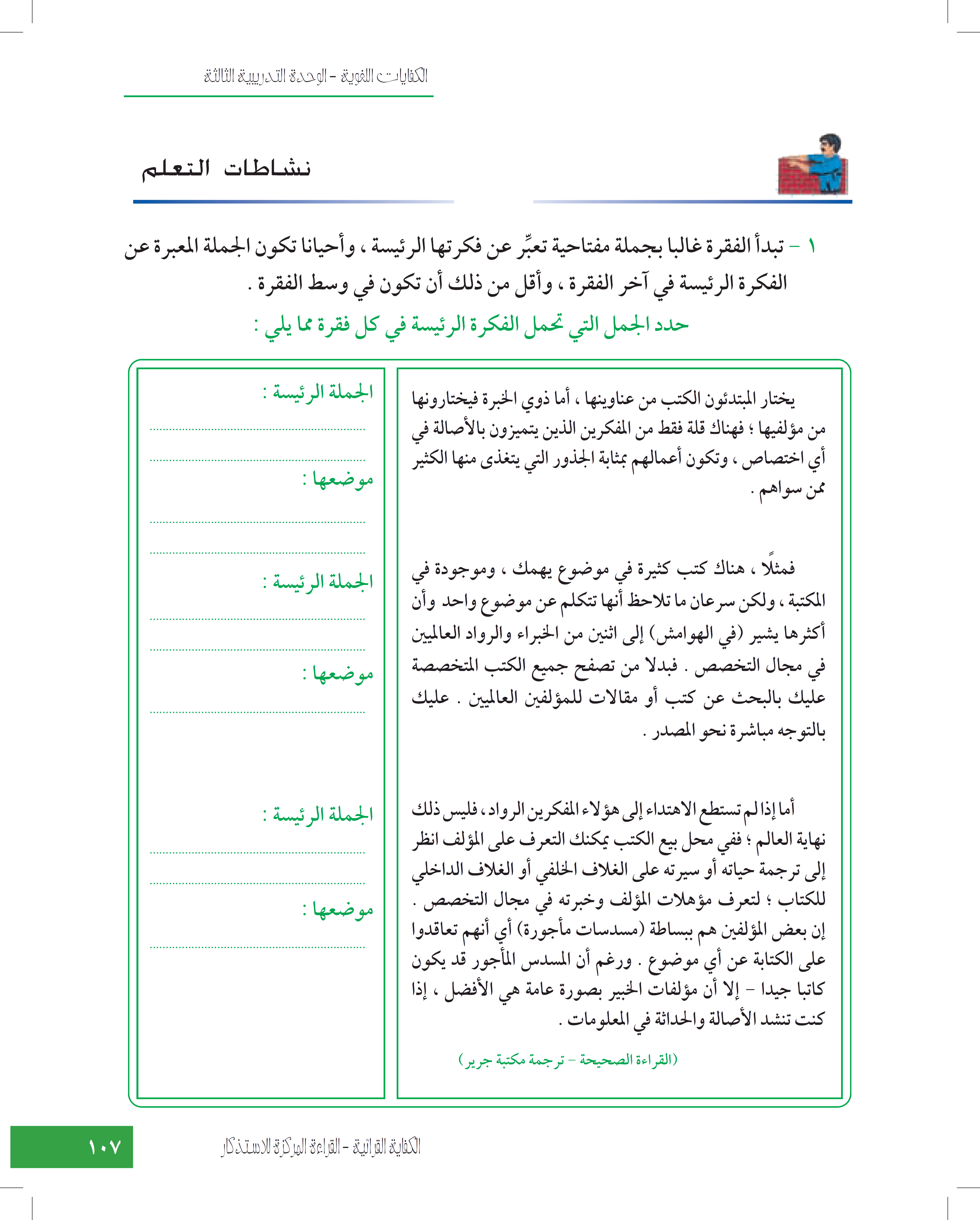 أول الفقرة.
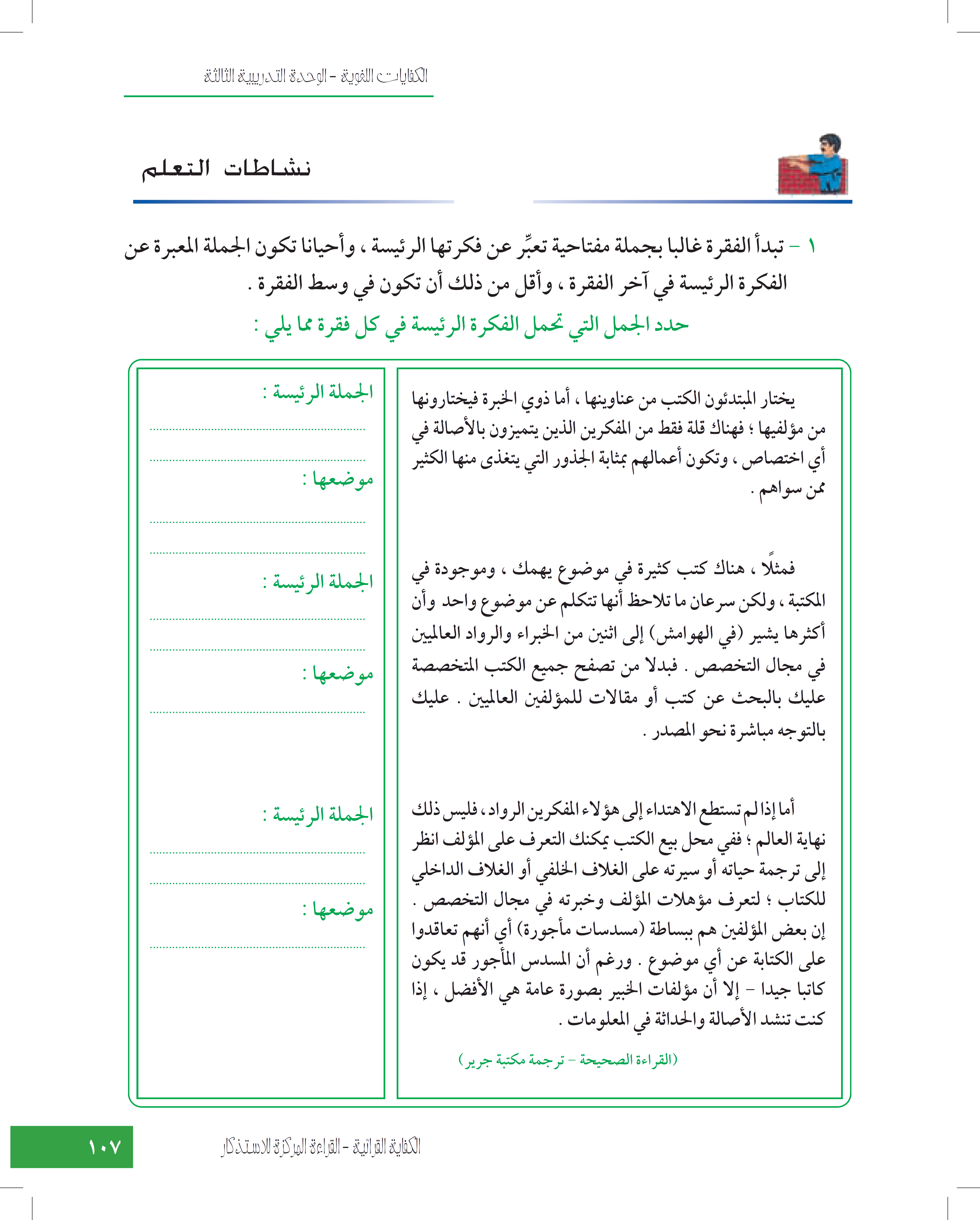 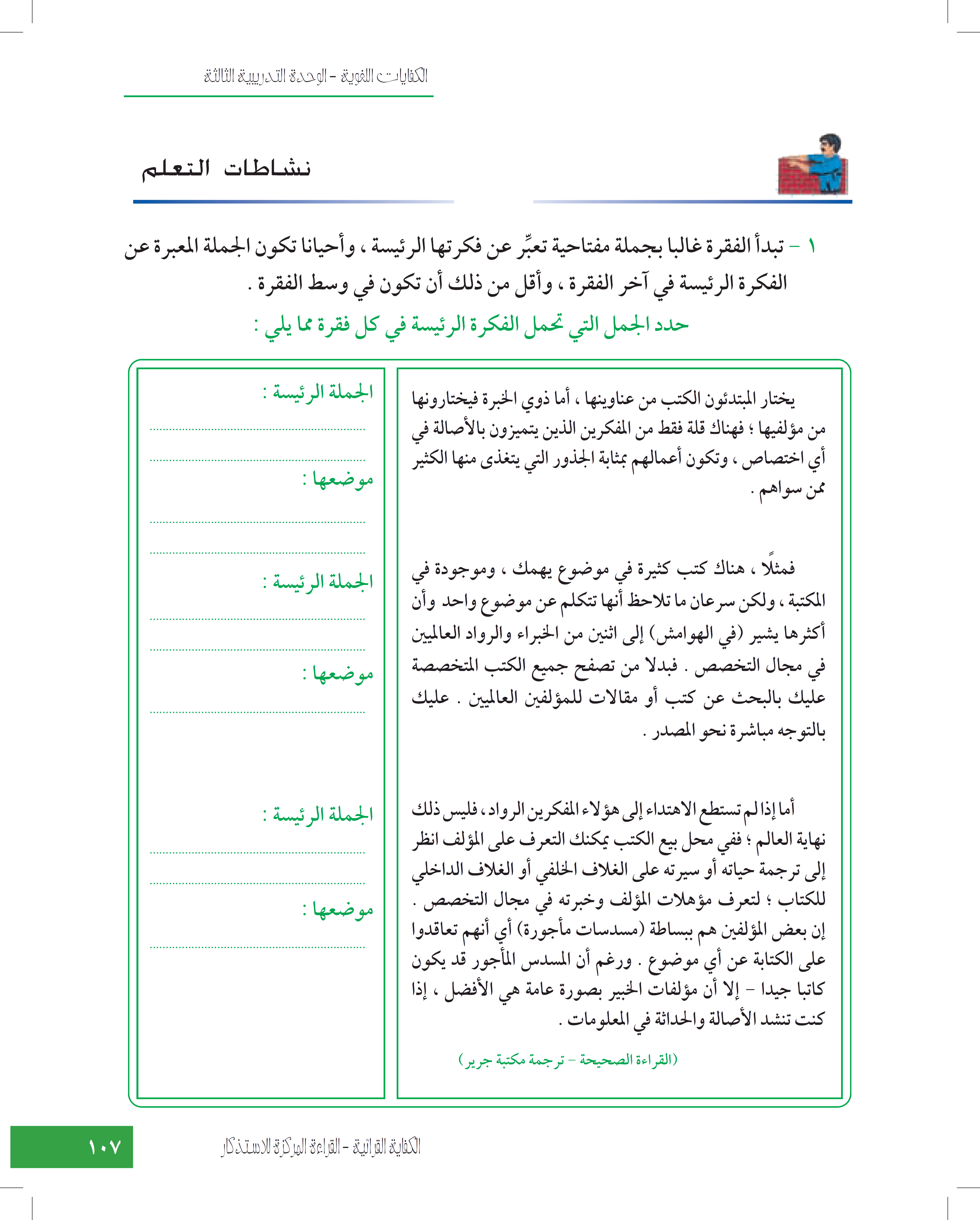 البحث عن كتب لمؤلفين عالميين.
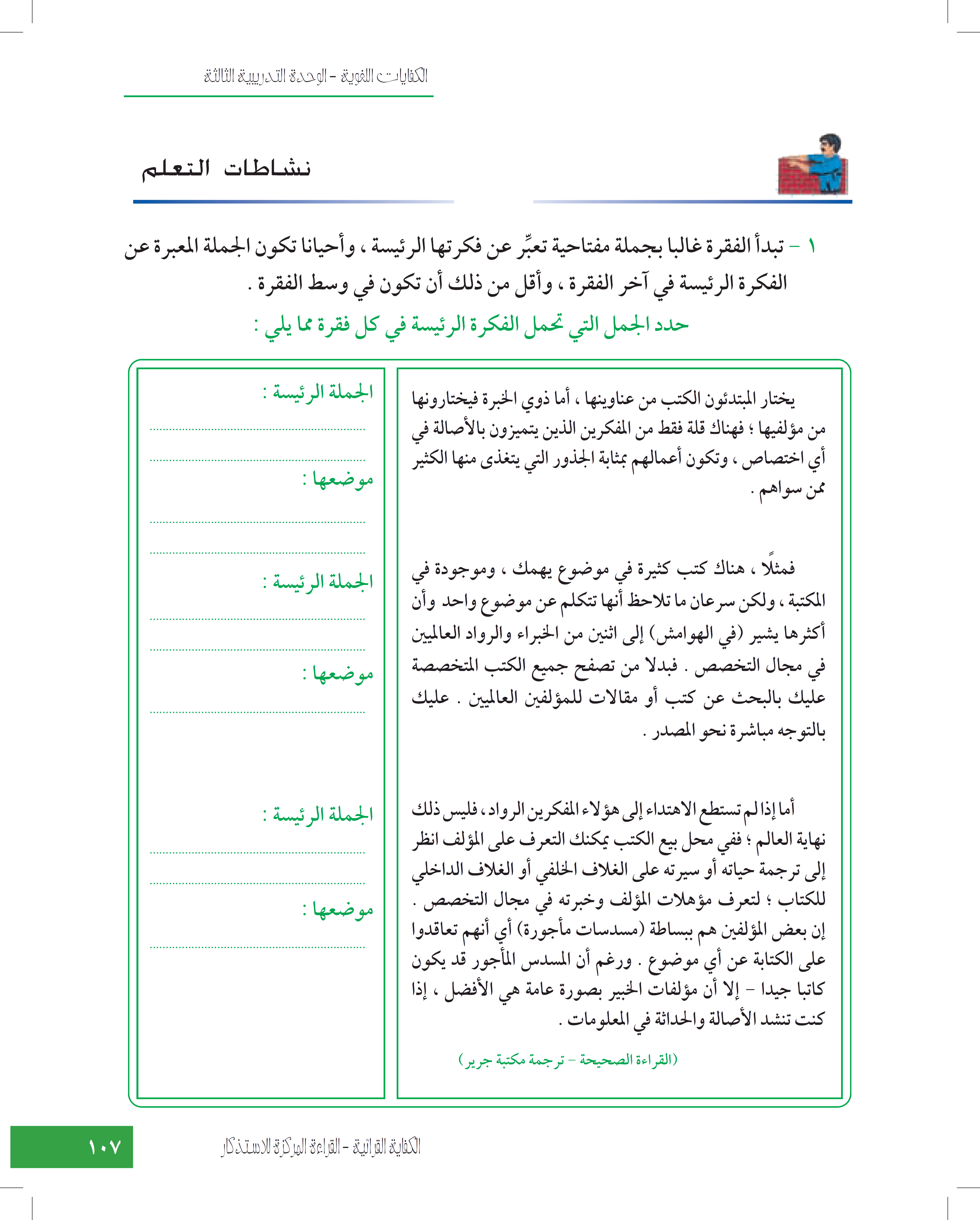 آخر الفقرة.
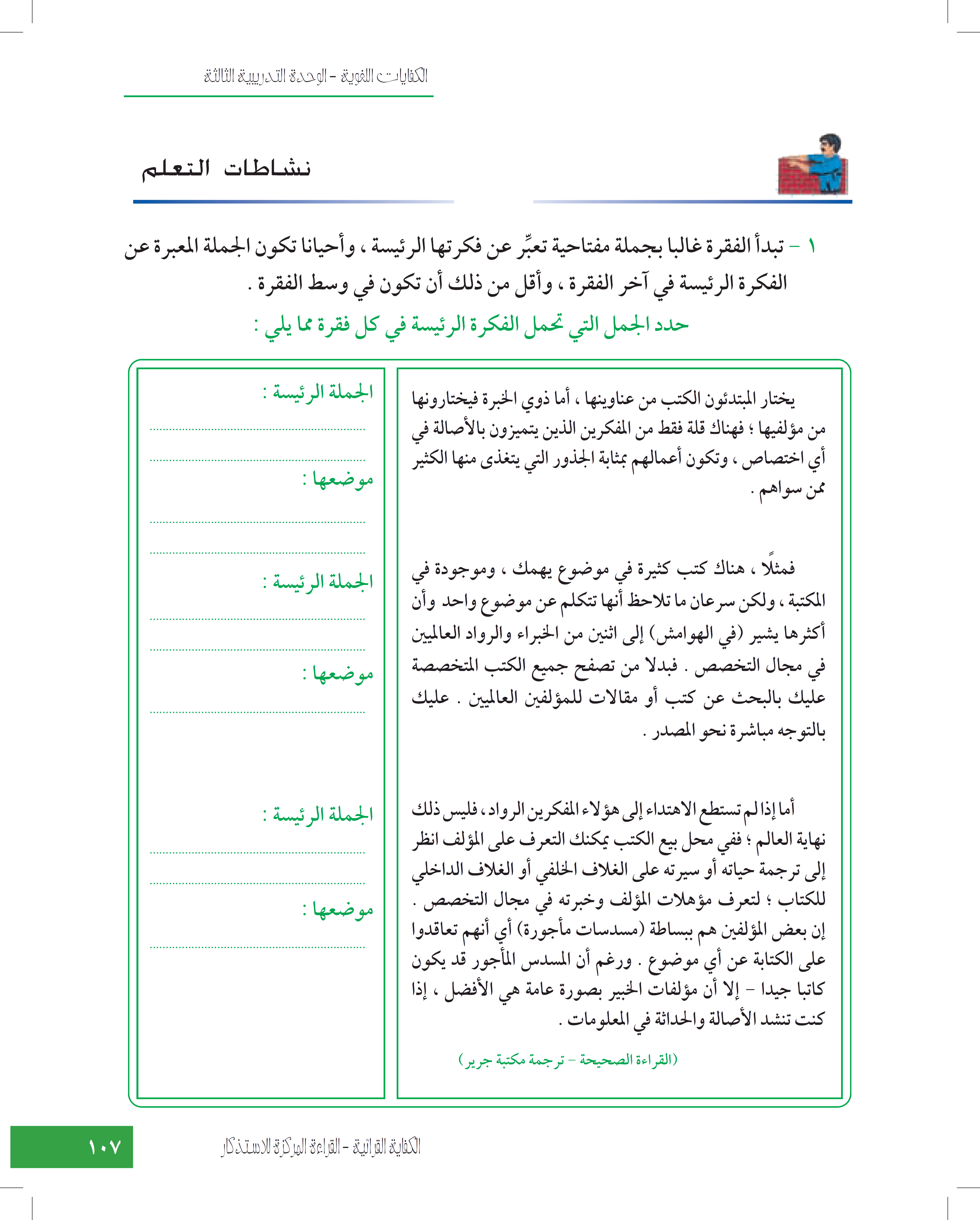 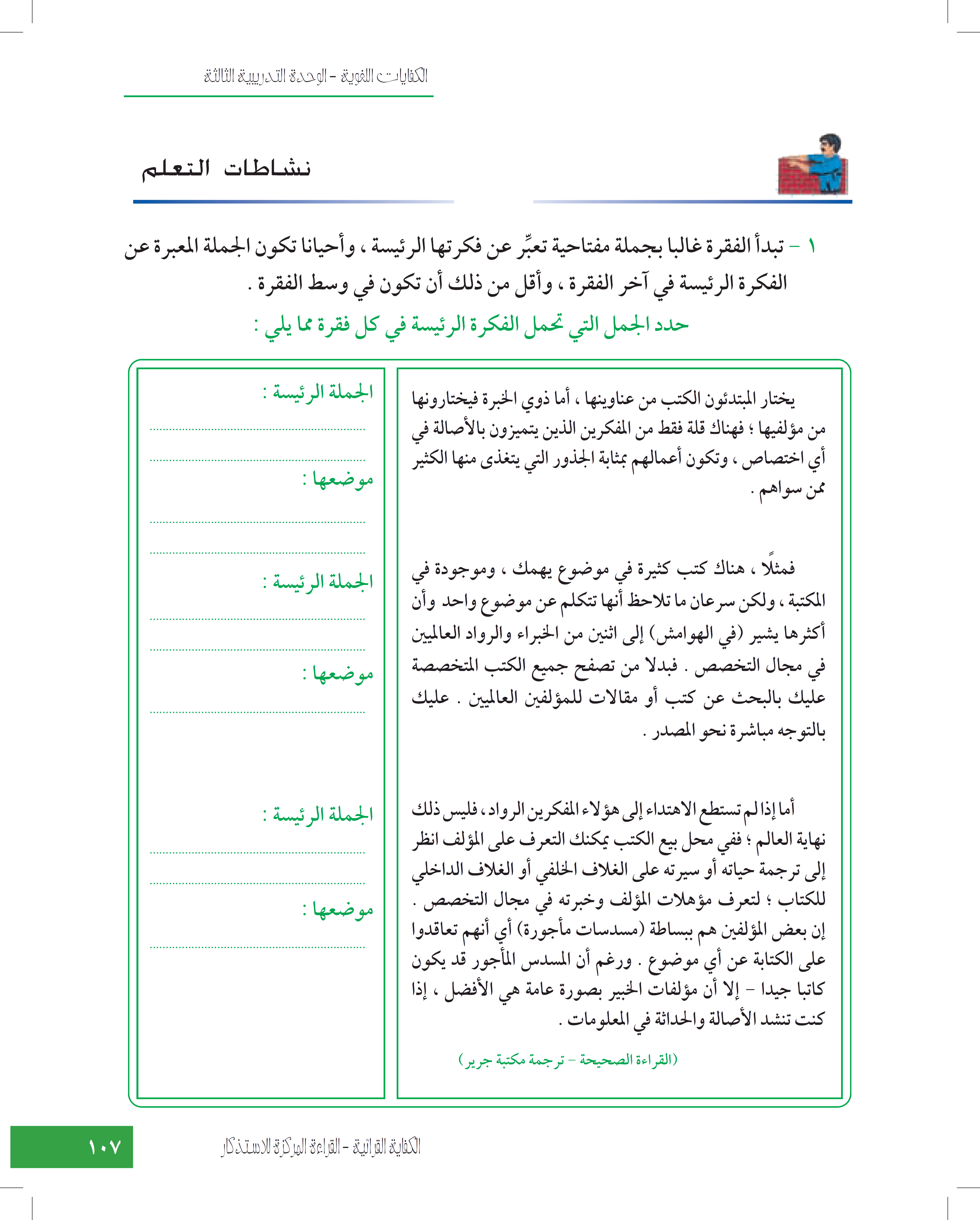 مؤلفات الخبير هي الأفضل لمن ينشد الأصالة والحداثة.
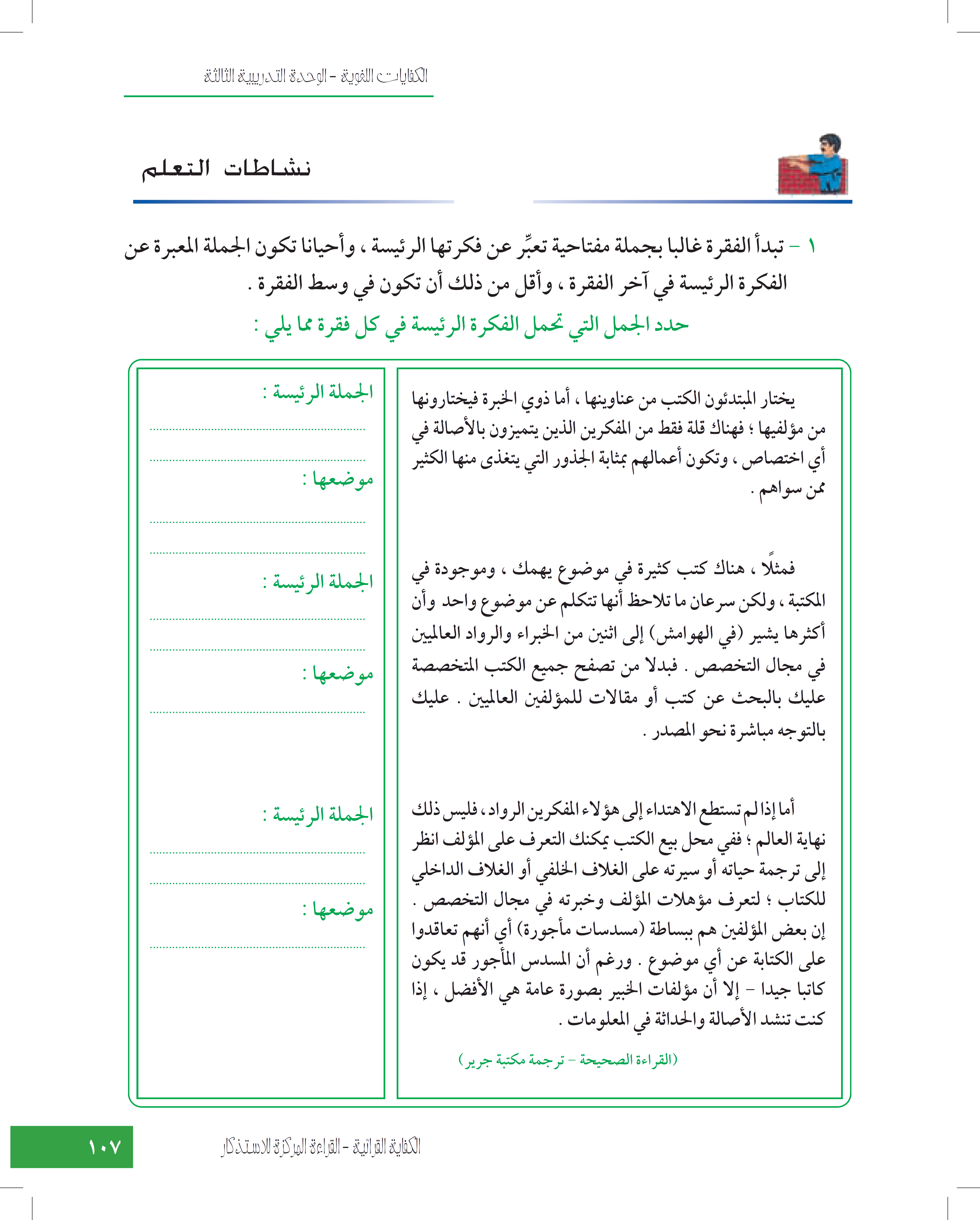 آخر الفقرة.
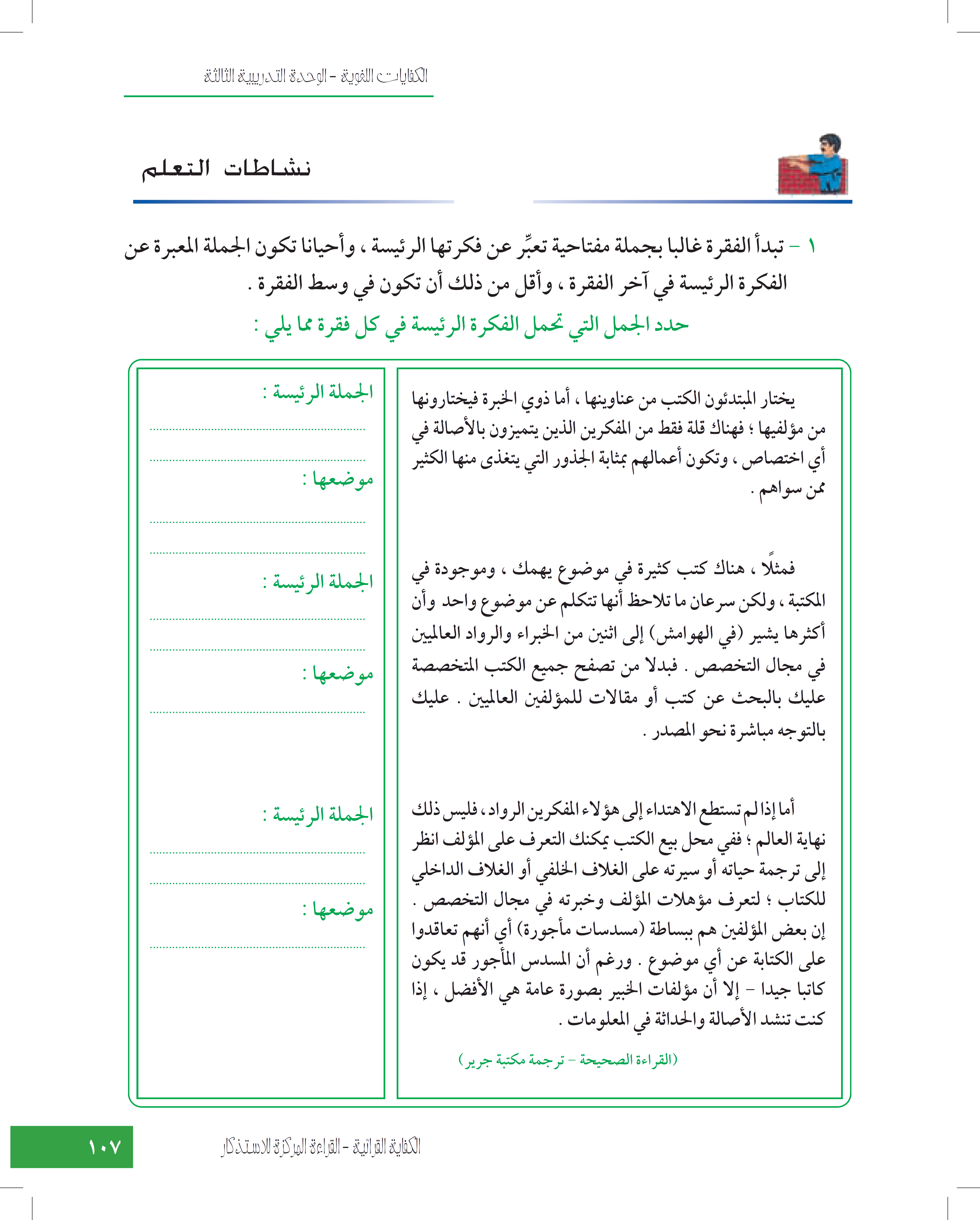 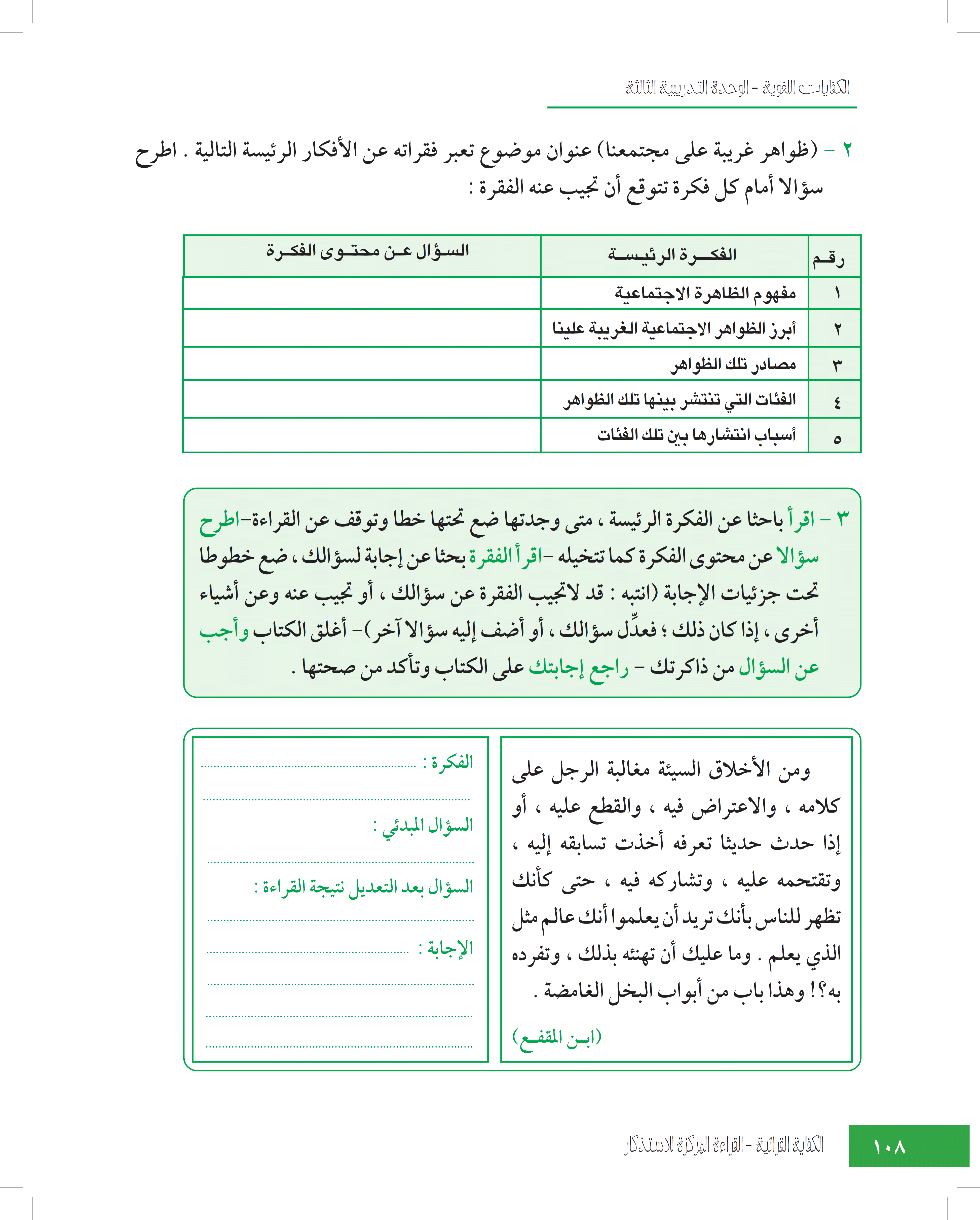 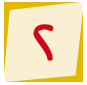 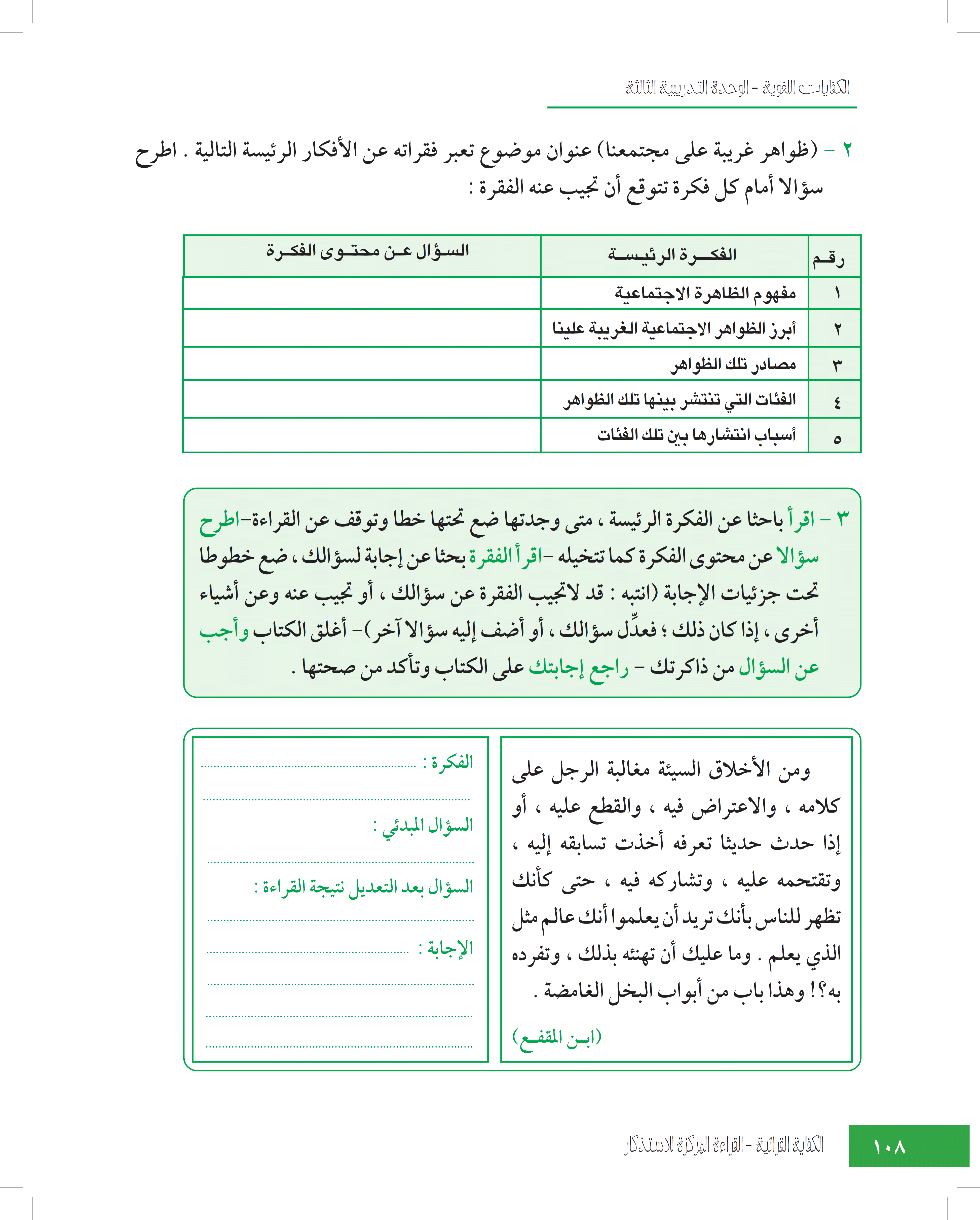 ما معنى الظاهرة الاجتماعية؟
ما الظواهر الاجتماعية الغريبة عنا ؟
من أين وفدت علينا هذه الظواهر ؟
ما الفئات التي تكثر فيها ظاهر التدخين؟
لماذا يتعلق الشباب والفتيات بالتدخين؟
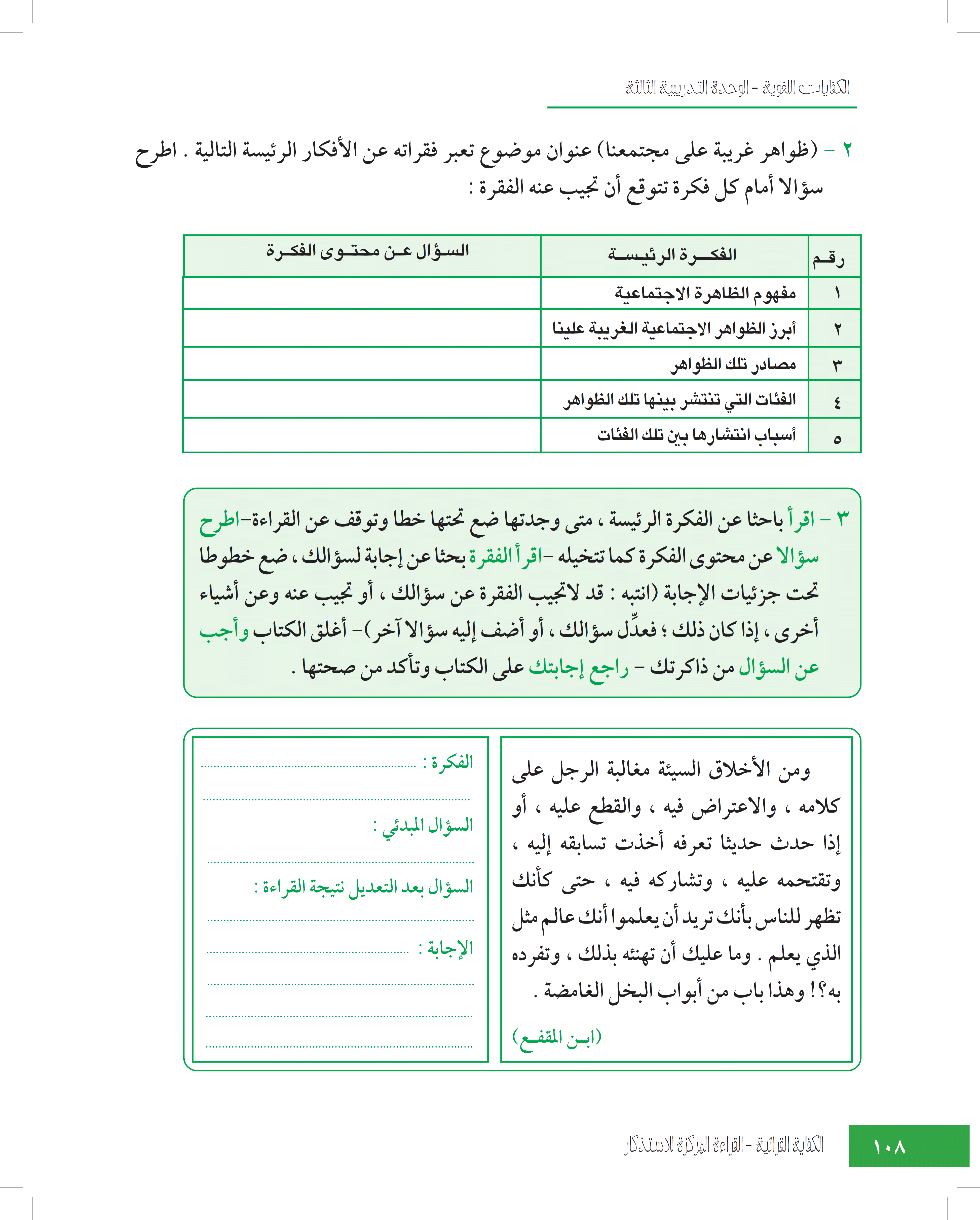 صور مغالبة الرجل على كلامه
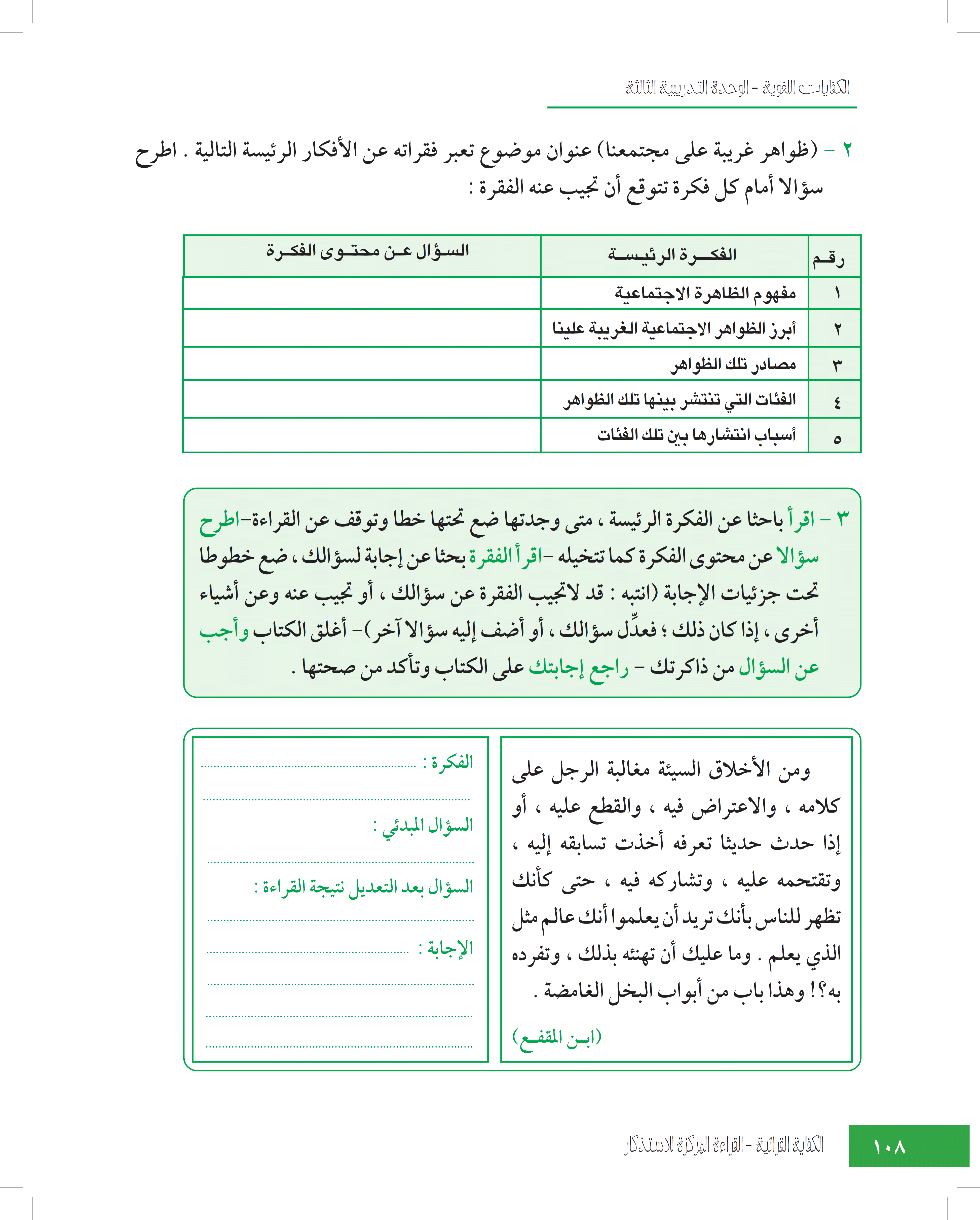 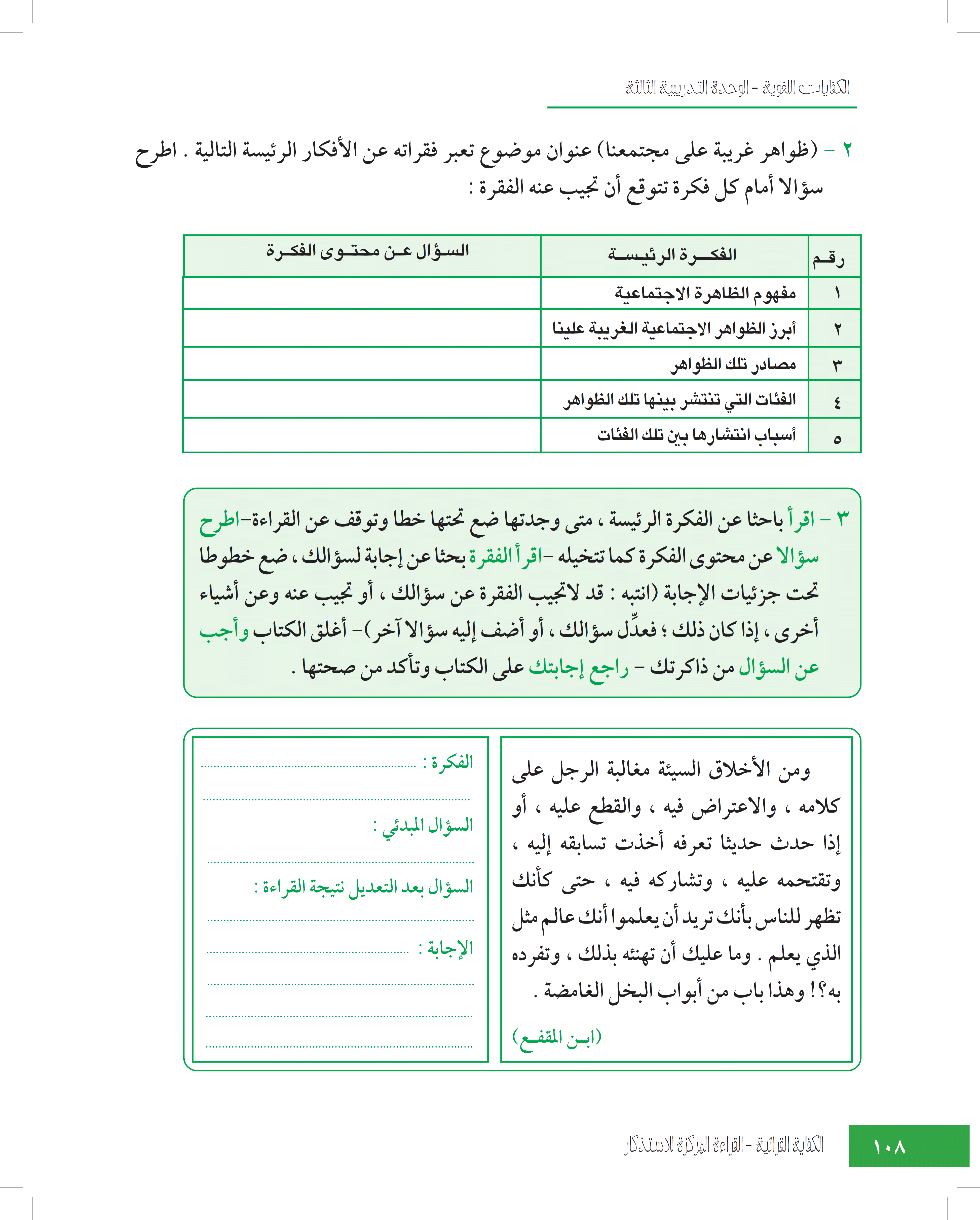 ما أهم صور مغالبة الرجل على كلامه ؟
ما الهدف من مغالبة الرجل على كلامه؟
إظهار المُغَالِب ما عنده من علم يفوق المُغَالَب.
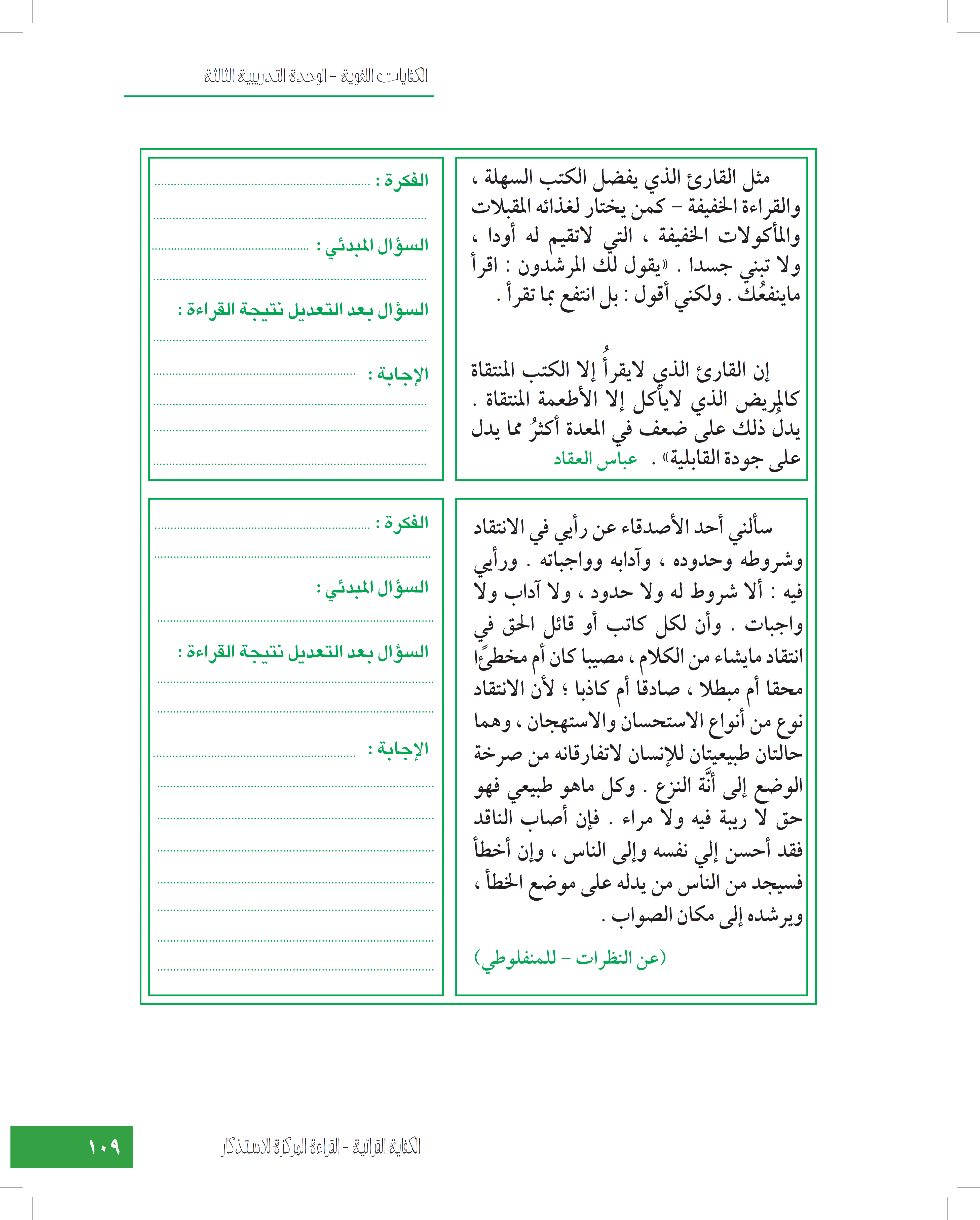 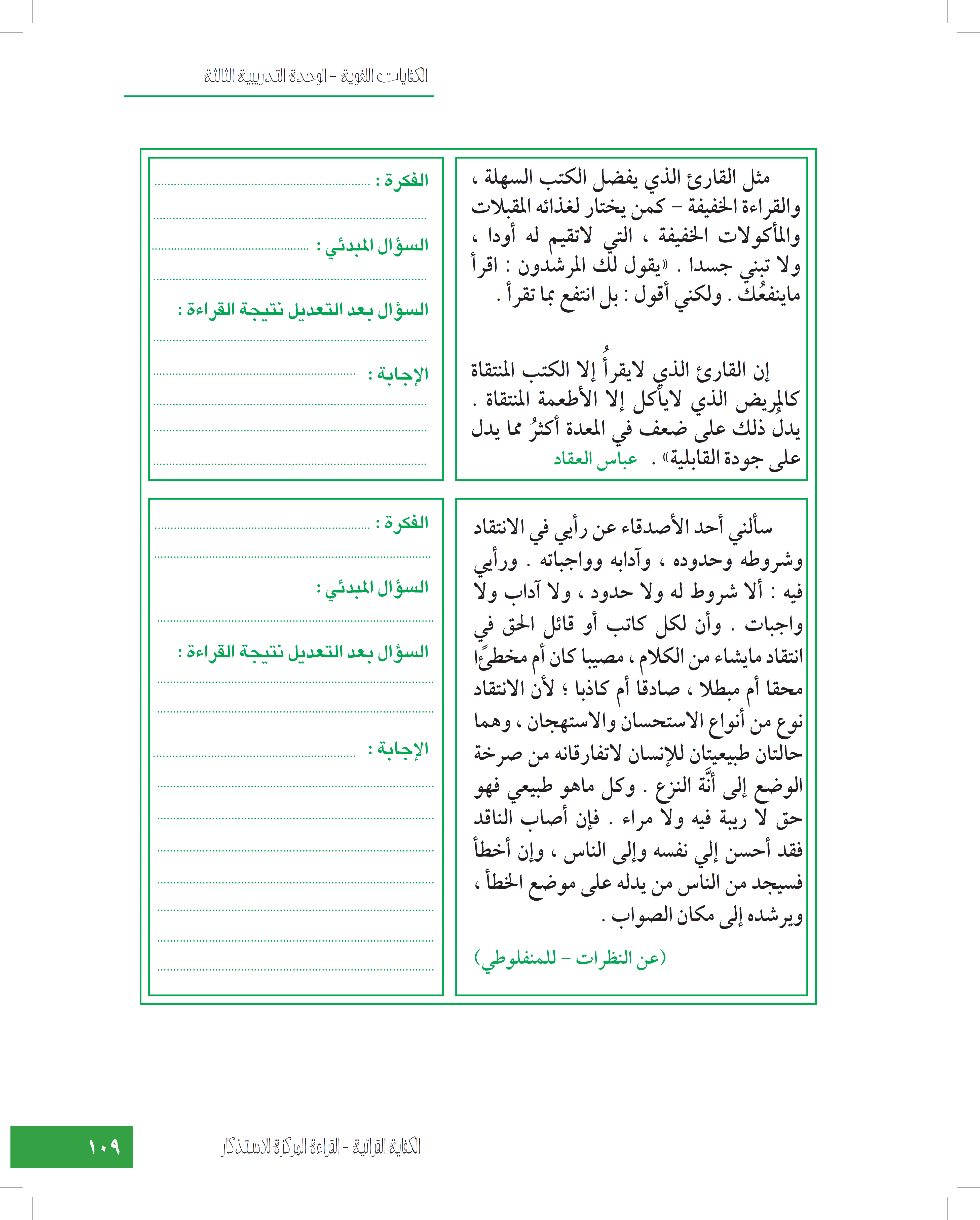 الانتفاع بالقراءة .
كيف أنتفع بالقراءة ؟
هل الكتب السهلة أنفع من غيرها ؟
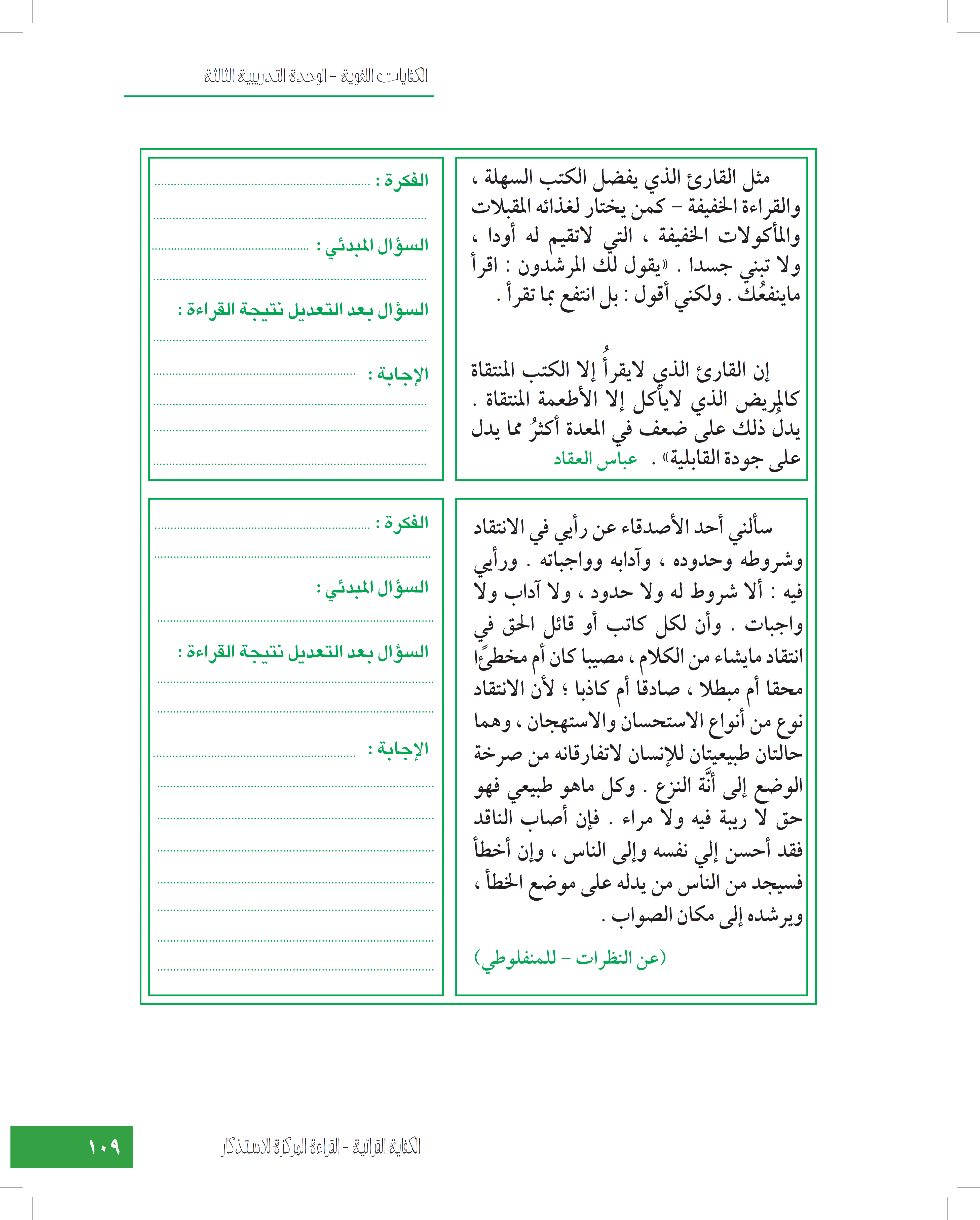 قد تكون نسبة الانتفاع من الكتب المتخصصة – الصعبة أحيانًا – أكبر من غيرها .
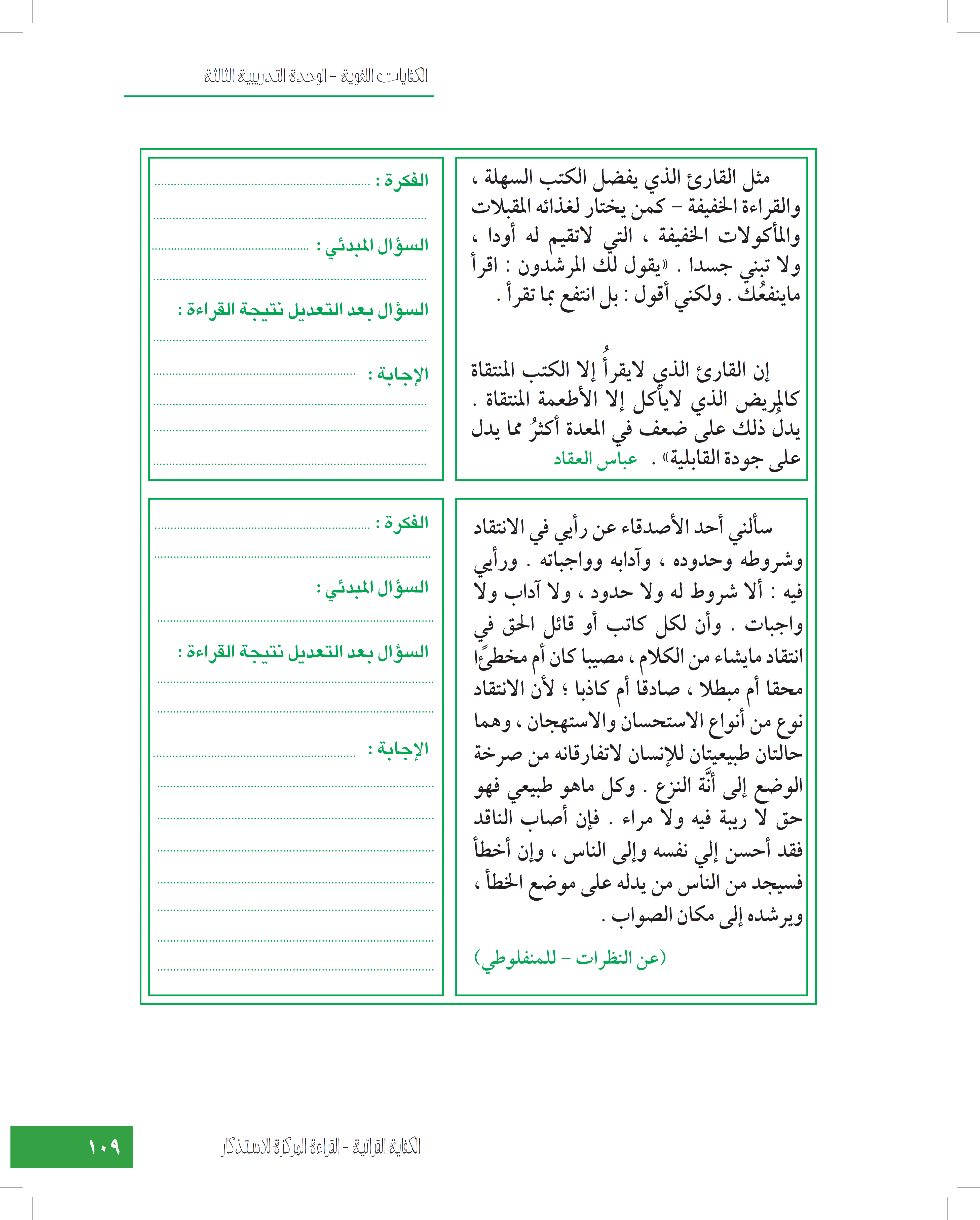 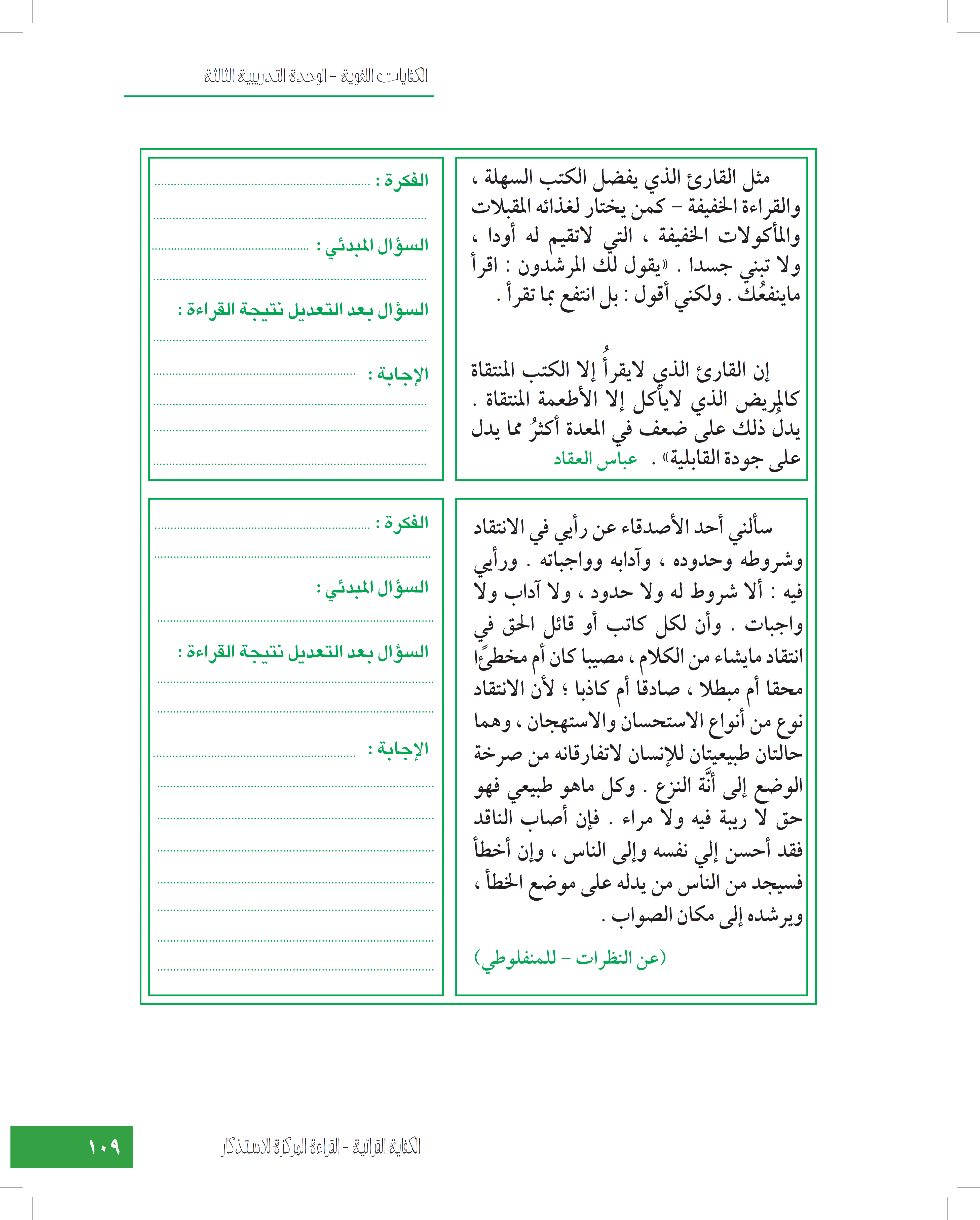 الاستحسان والاستهجان من طبائع البشر .
هل للنقد حدود وشروط وآداب وواجبات؟
متى يحق له أن ينقد سواء أخطأ أم أصاب؟
لا يجوز ترك ظاهرة النقد متفلة من القيود والآداب× وإنما يجب على من يتصدى للنقد أن يكون ذا صفات خاصة، ولديه علم بالمنقود وما يتعلق به من علوم.
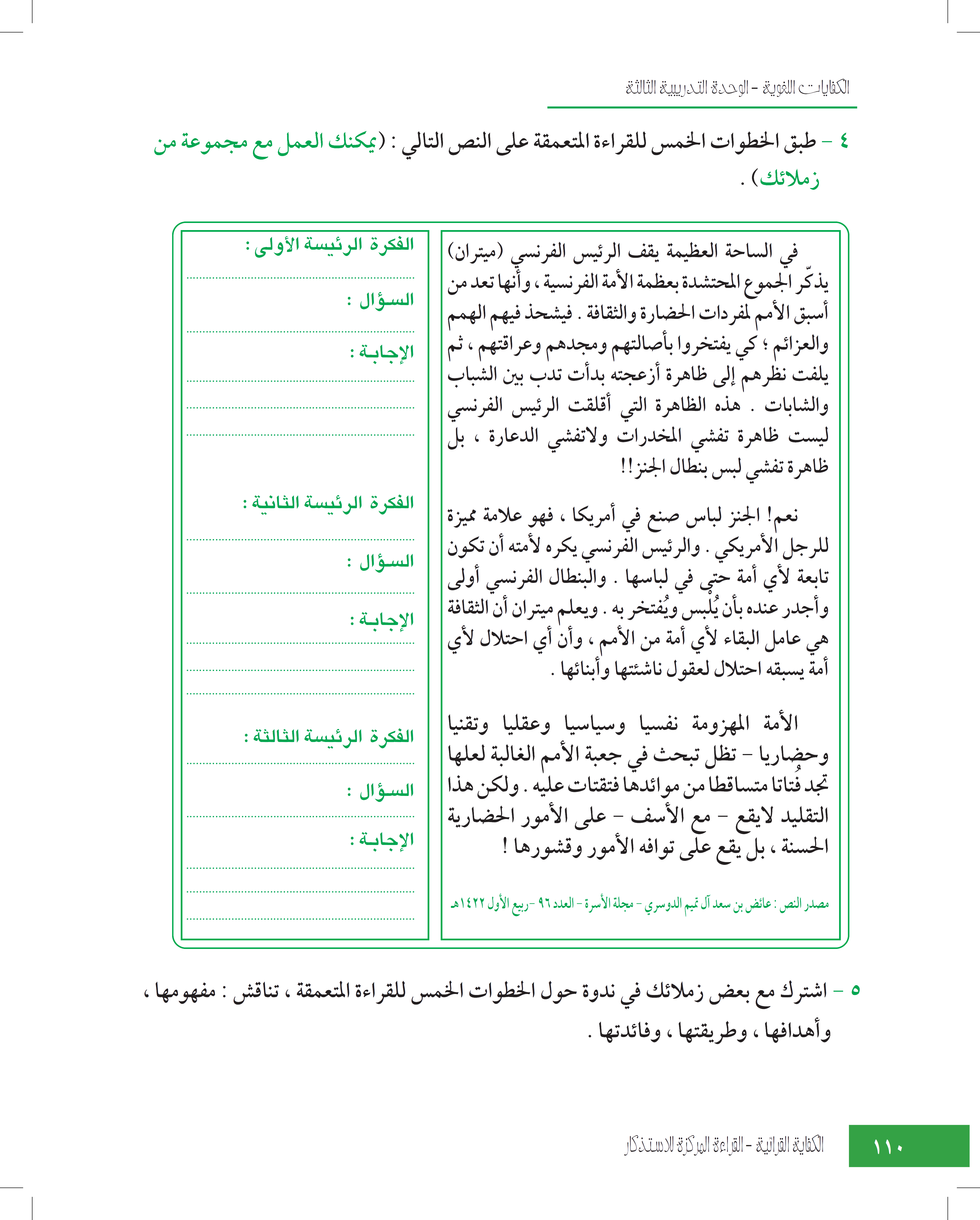 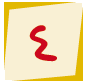 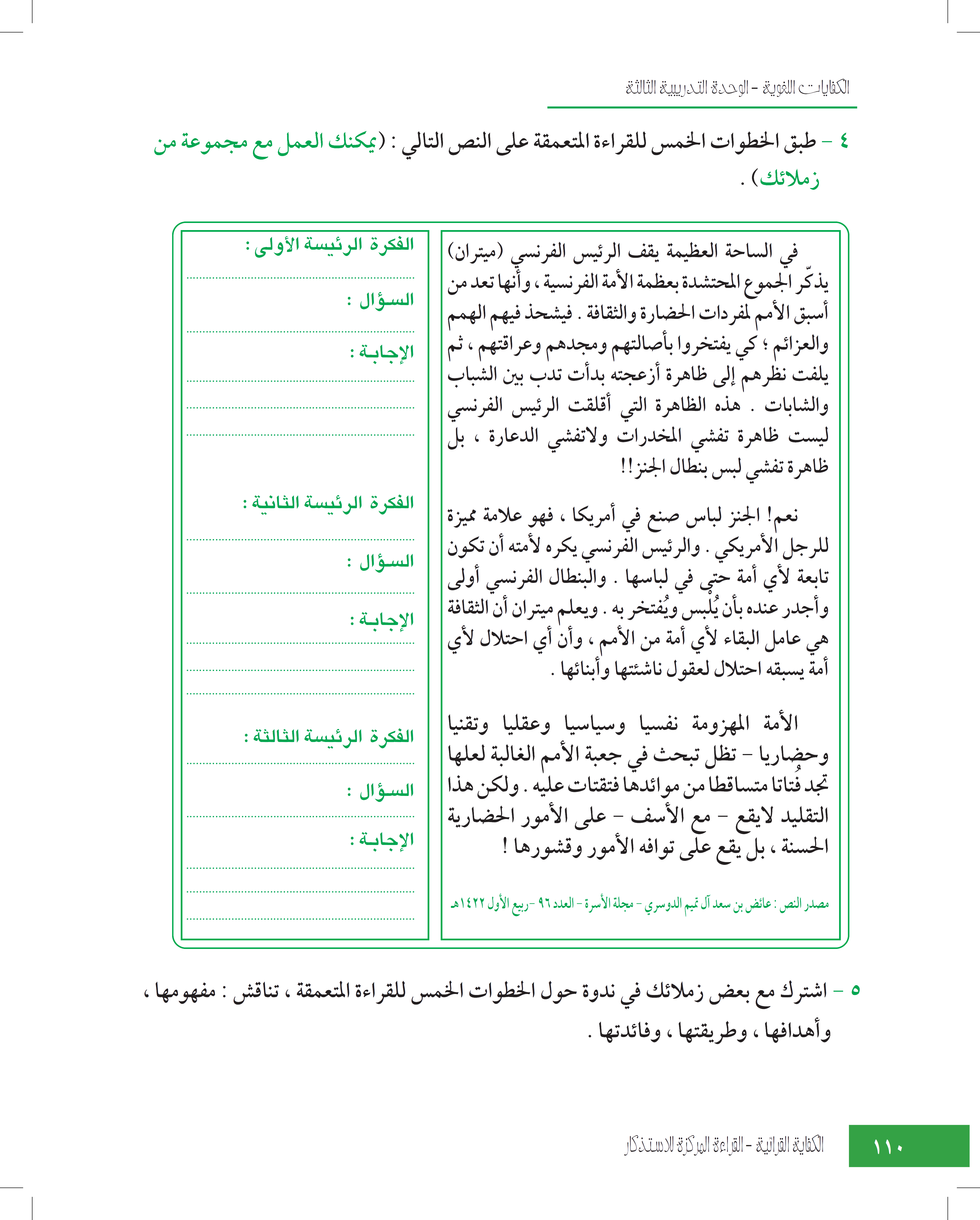 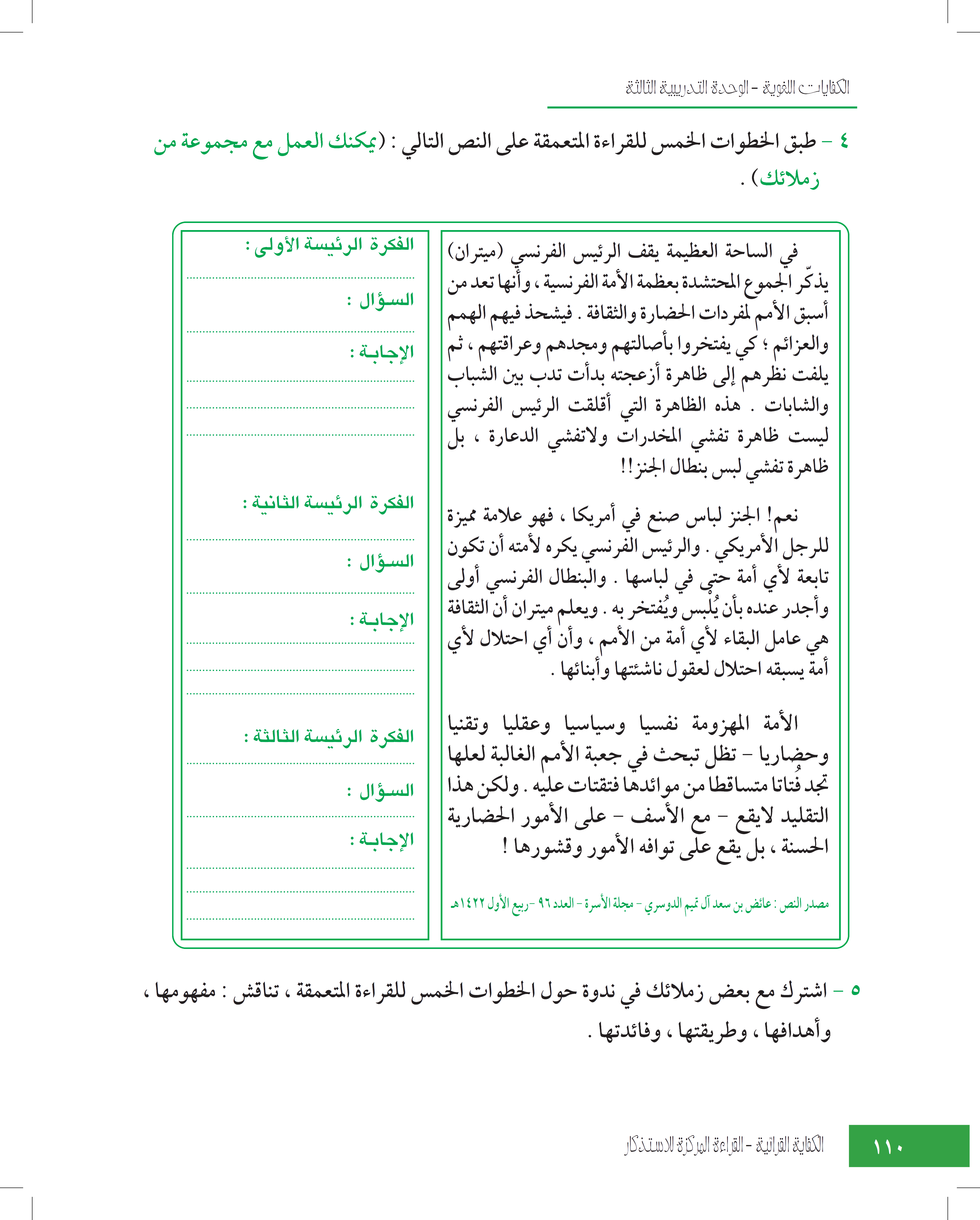 ظاهر لبس البنطال الجنز في فرنسا
ما سبب انزعاج الرئيس الفرنسي؟
لأن اللباس من حيث الشكل واللون والحجم يدل على حقيقة من يلبسه.
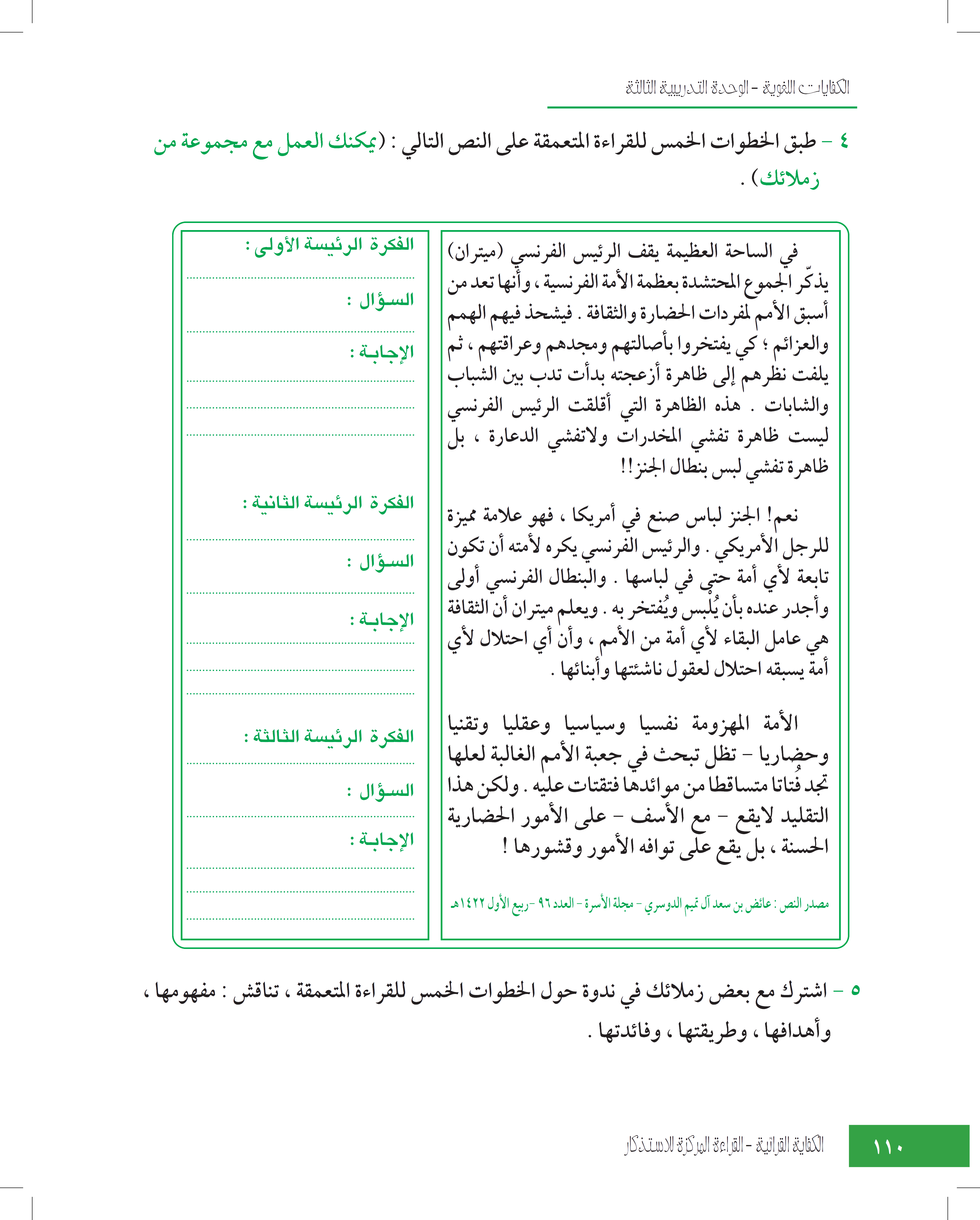 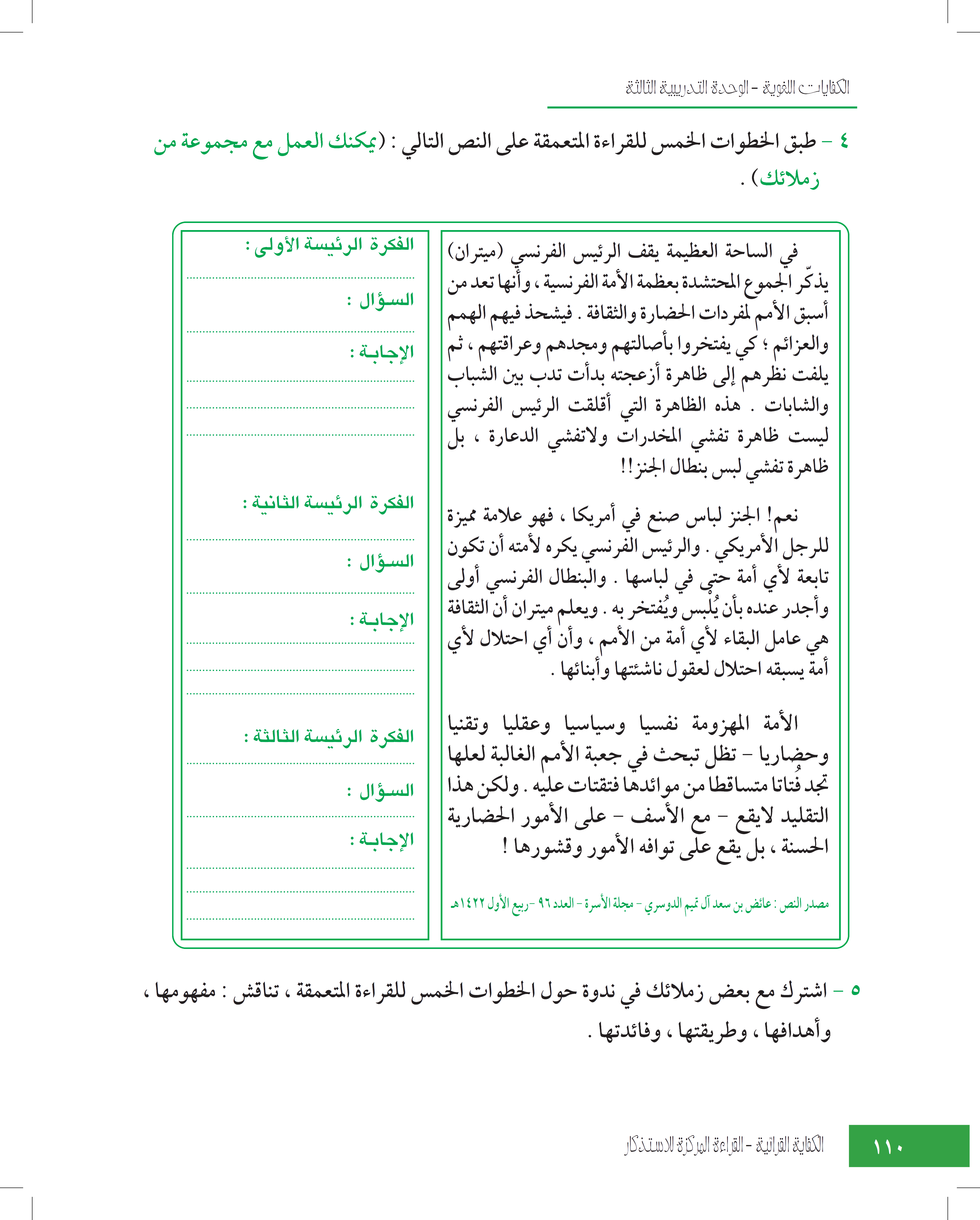 الثقافة من أهم عوامل بقاء الأمم.
كيف تستولي أمة على مقدرات أمة أخرى ؟
إذا استطاعة احتلال عقول الناشئة، واللباس رمز من رموز تفرد الأمة وتقدمها وريادتها.
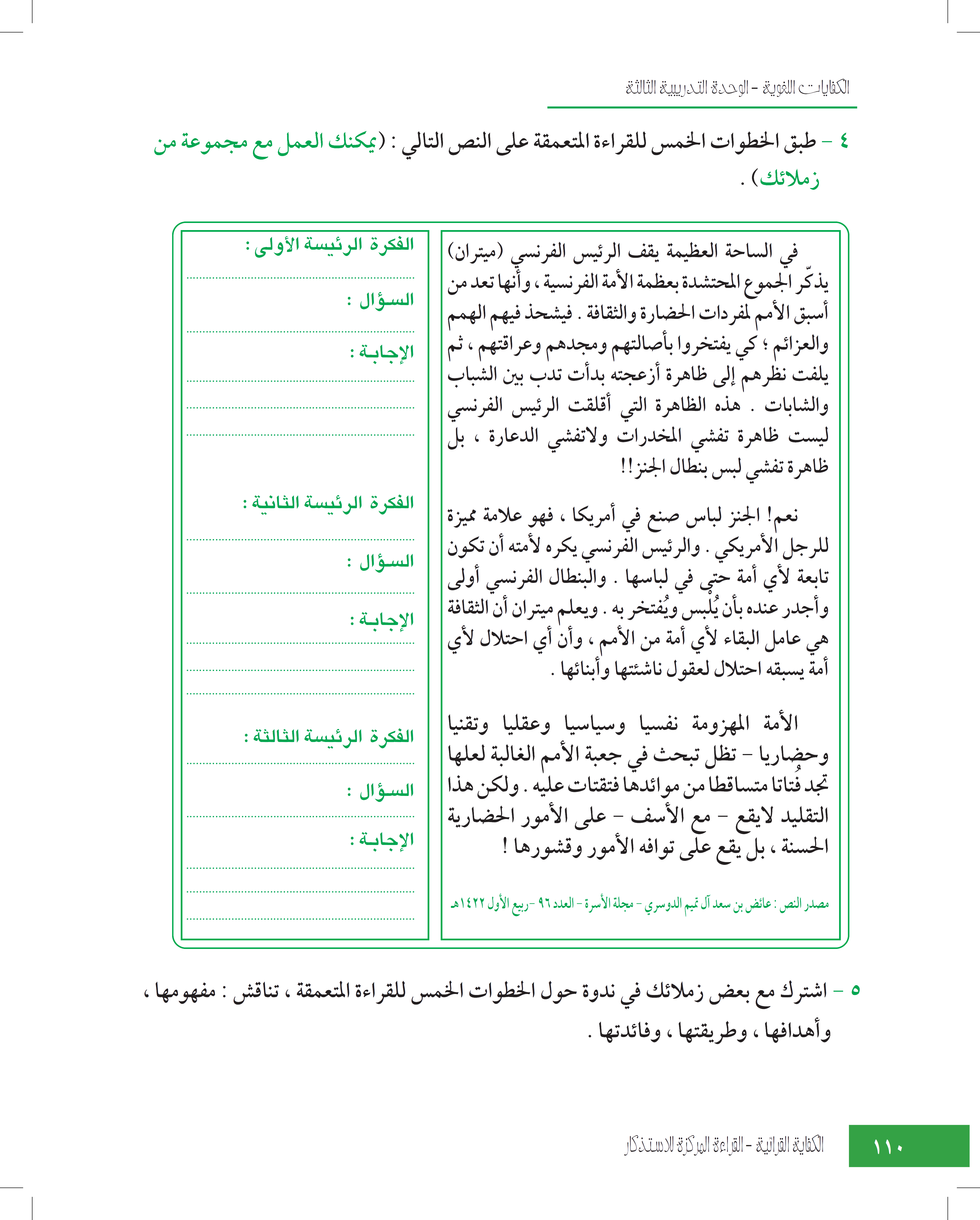 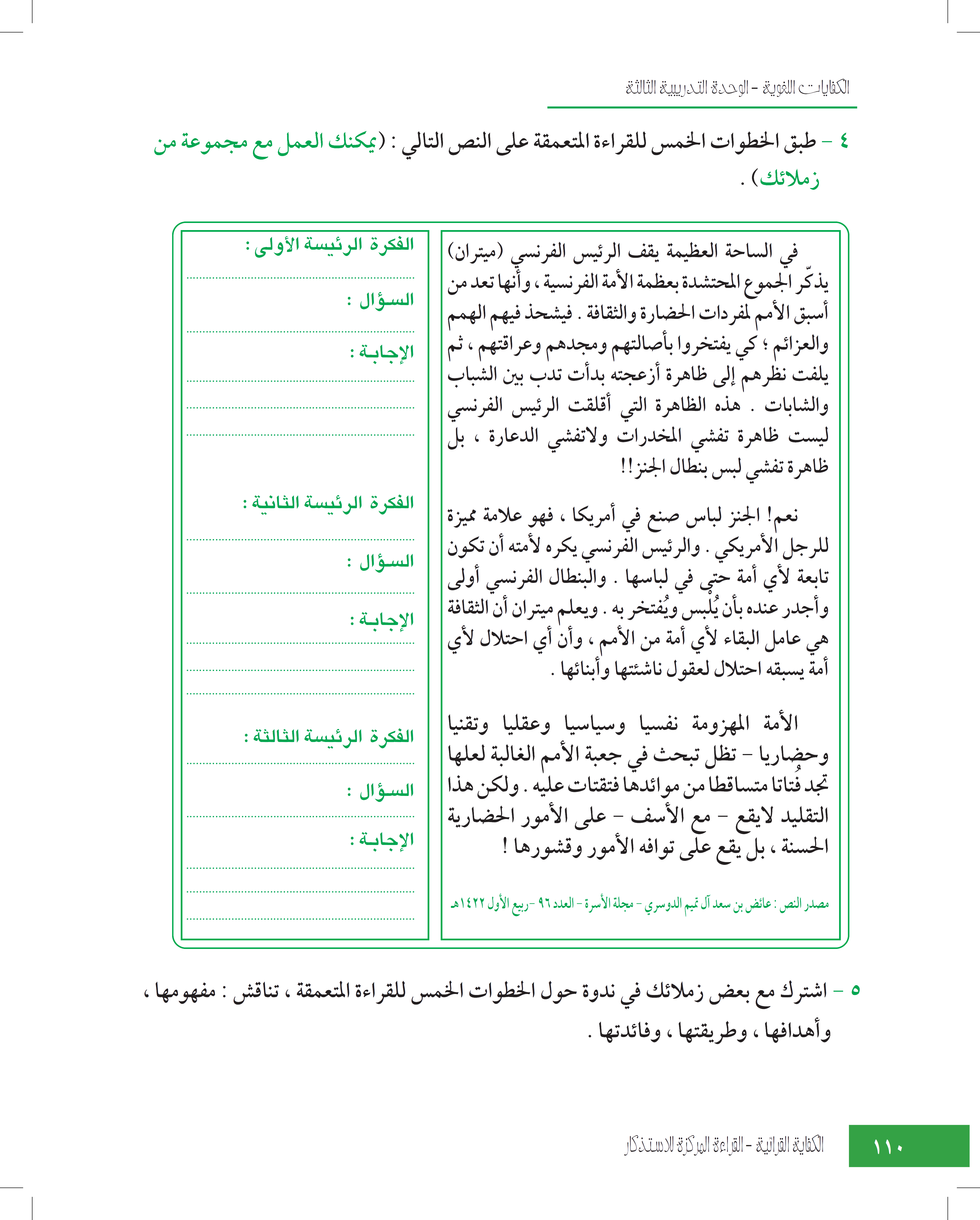 عوامل هزيمة الأمم .
ما مظاهر هزيمة أمة ما ؟
من خلال حبها للتقليد الأعمى في جميع مظاهر الحياة .
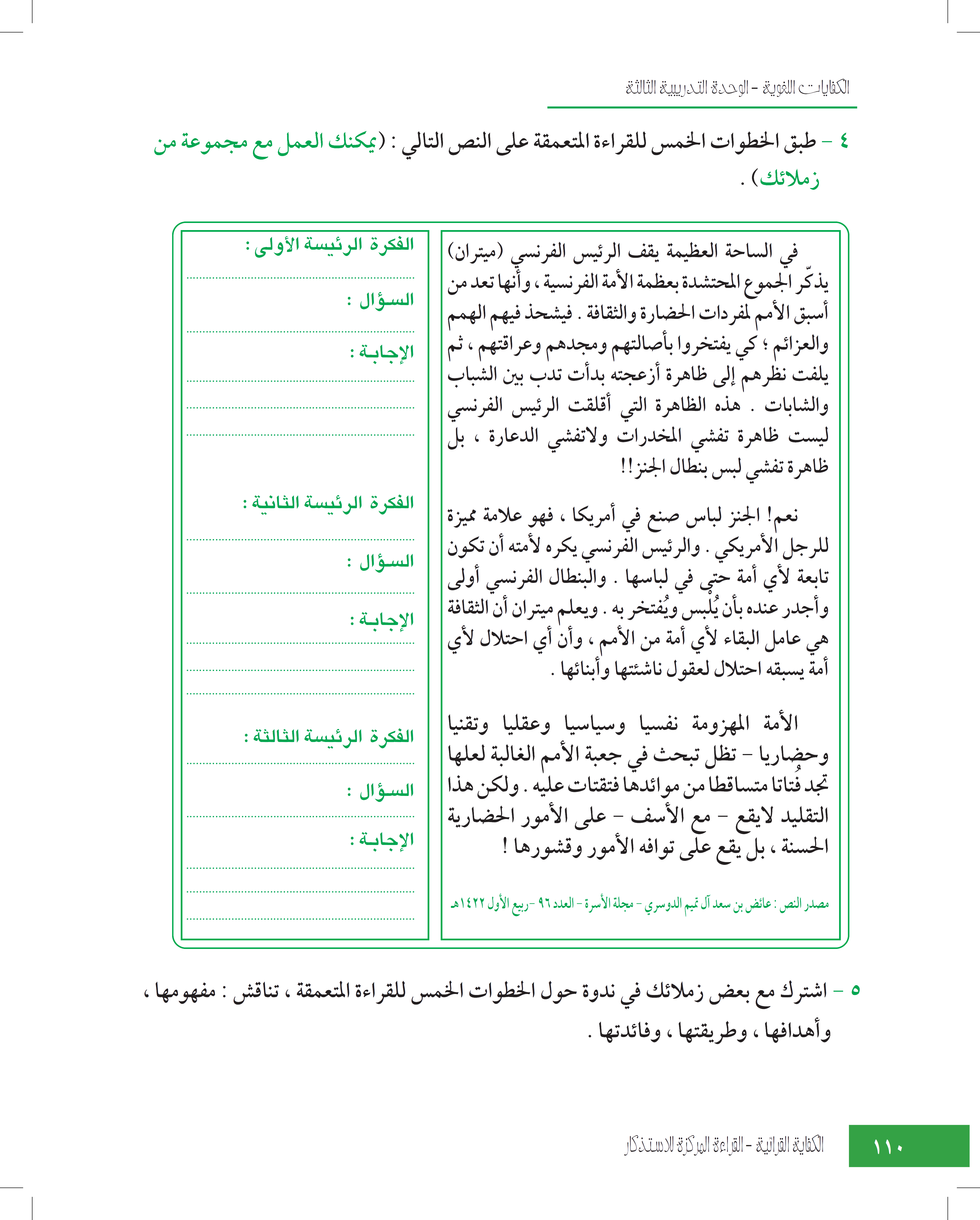 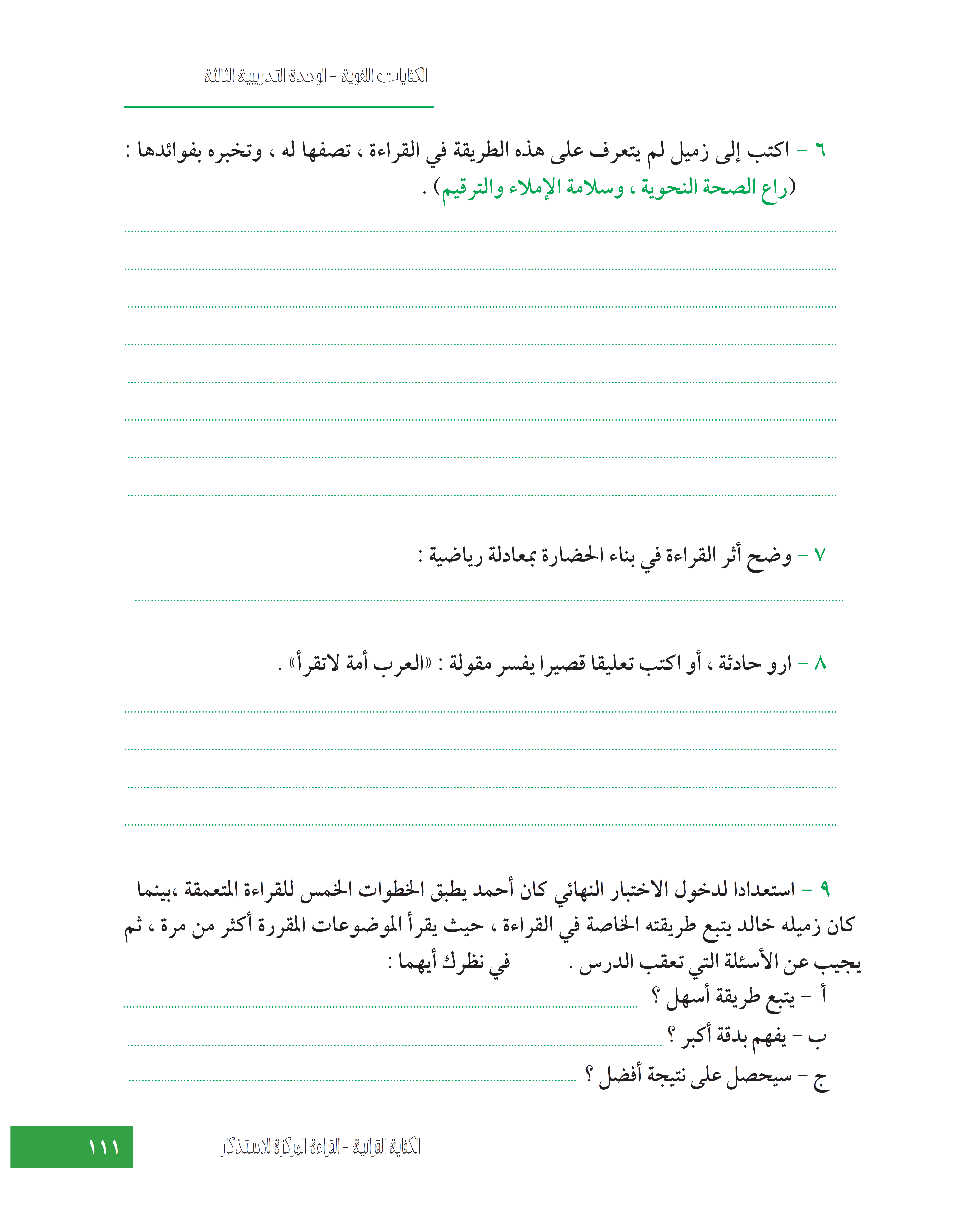 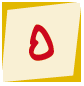 زميلي خالد؛
ثبت –لي- أن استخدام القراءة المتعمقة ذات الخطوات الخمس من أفضل أنواع القراءات التي تساعد على فهم المعلومة وتثبتها في الذهن، والانتفاع بها، وذلك لأنها تبدأ بــ:
استطلاع مبدئي يشمل معرفة مضمون الكتاب بشكل عام، ثم الدخول إلى جزئياته، والتعرف على عناوينه الفرعية، أي أنك –بدايةً- تمسح الكتاب مسحًا، ثم تقرأ الفقرات أو ما يندرج تحت العناوين، وحتى تتأكد من استيعابك تقوم بصياغة أسئلة من خلالها تختبر نفسك، فتقرأ إجابتك، وتراجعها، وتقارنها بما هو موجود في الأصل، وبذلك تحصل هلى النتيجة المرجوة.
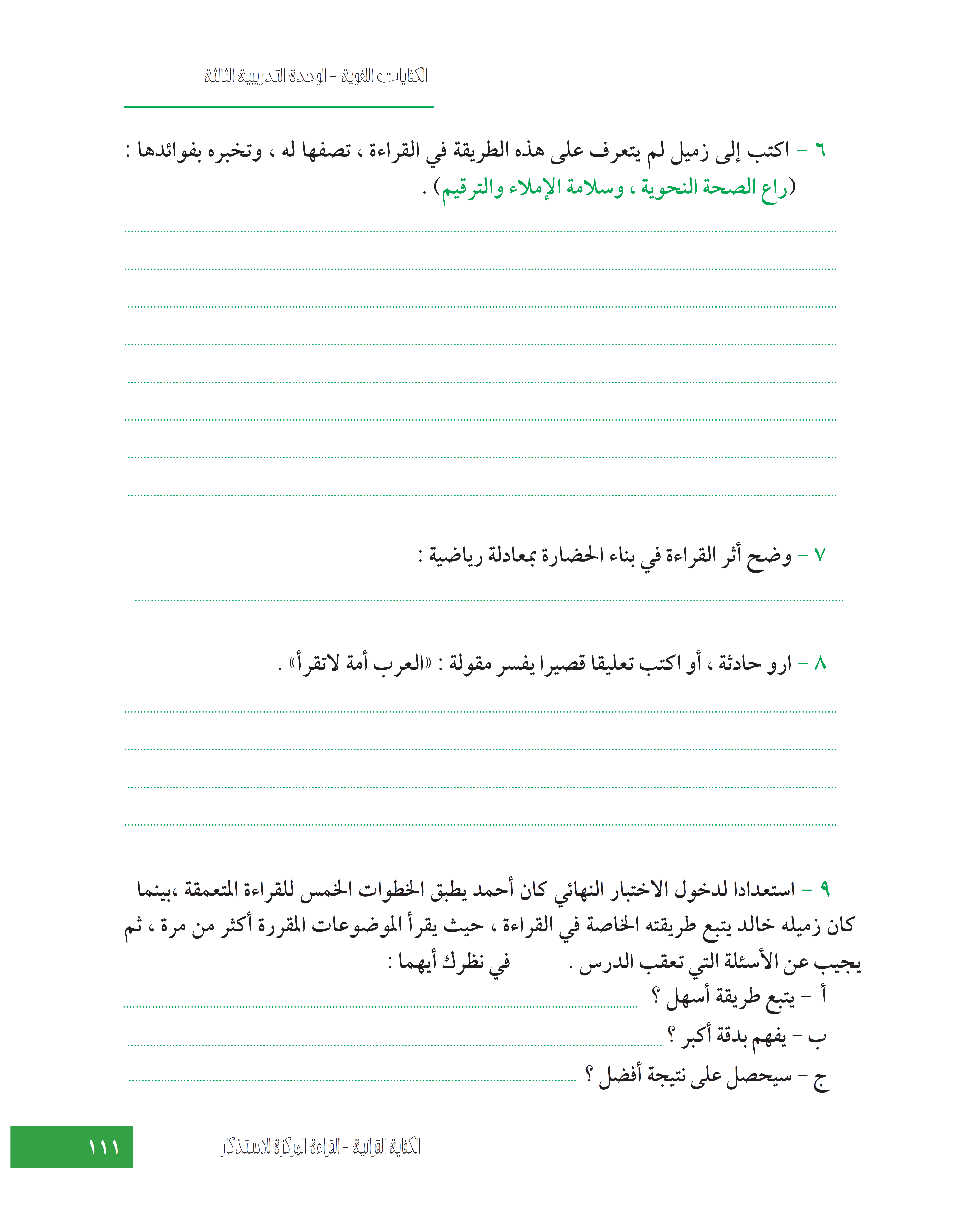 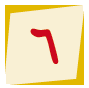 قـــــــــراءة + عــــمــــــــل = حضارة
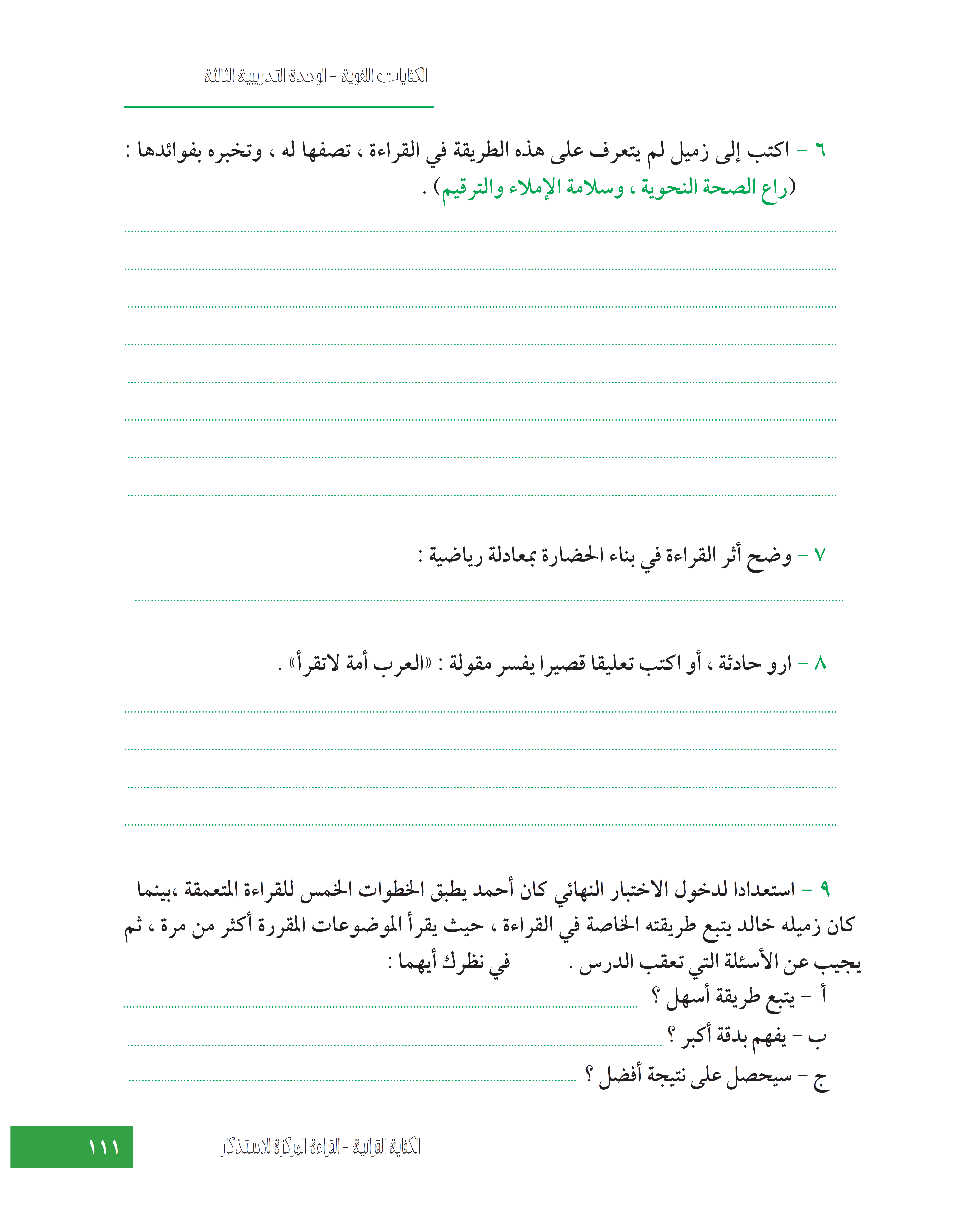 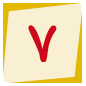 أجري صحفي مقابلة مع وزير الدفاع الإسرائيلي :
لماذا نشرتم خطة حربكم سنة 1967 م وهذا سر عسكري.
لأننا نعلم أن العرب لا يقرؤون !
وكيف ؟
وإذا قرؤوا لا يفهموا، وإذا فهموا لا يعملوا .
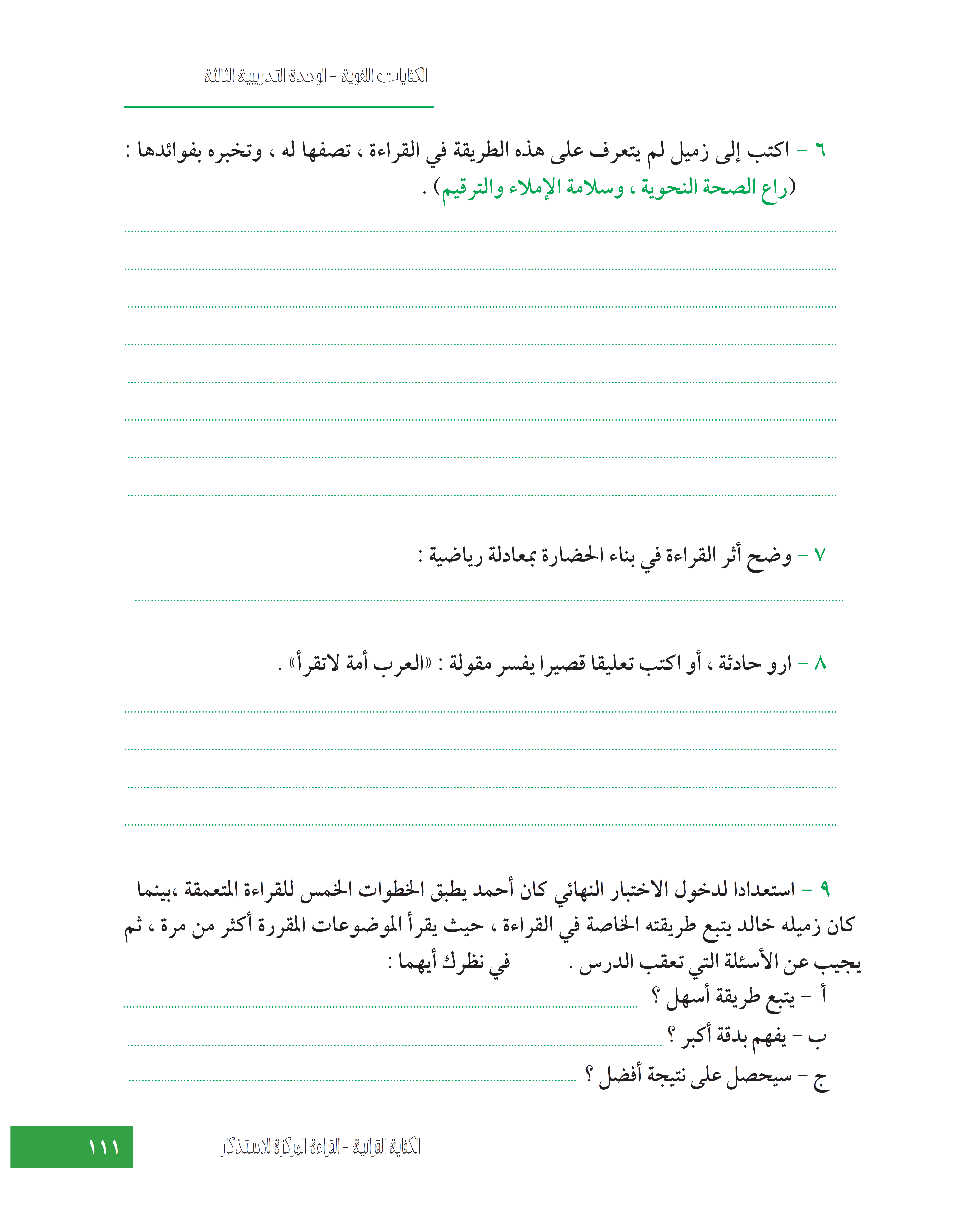 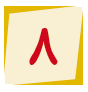 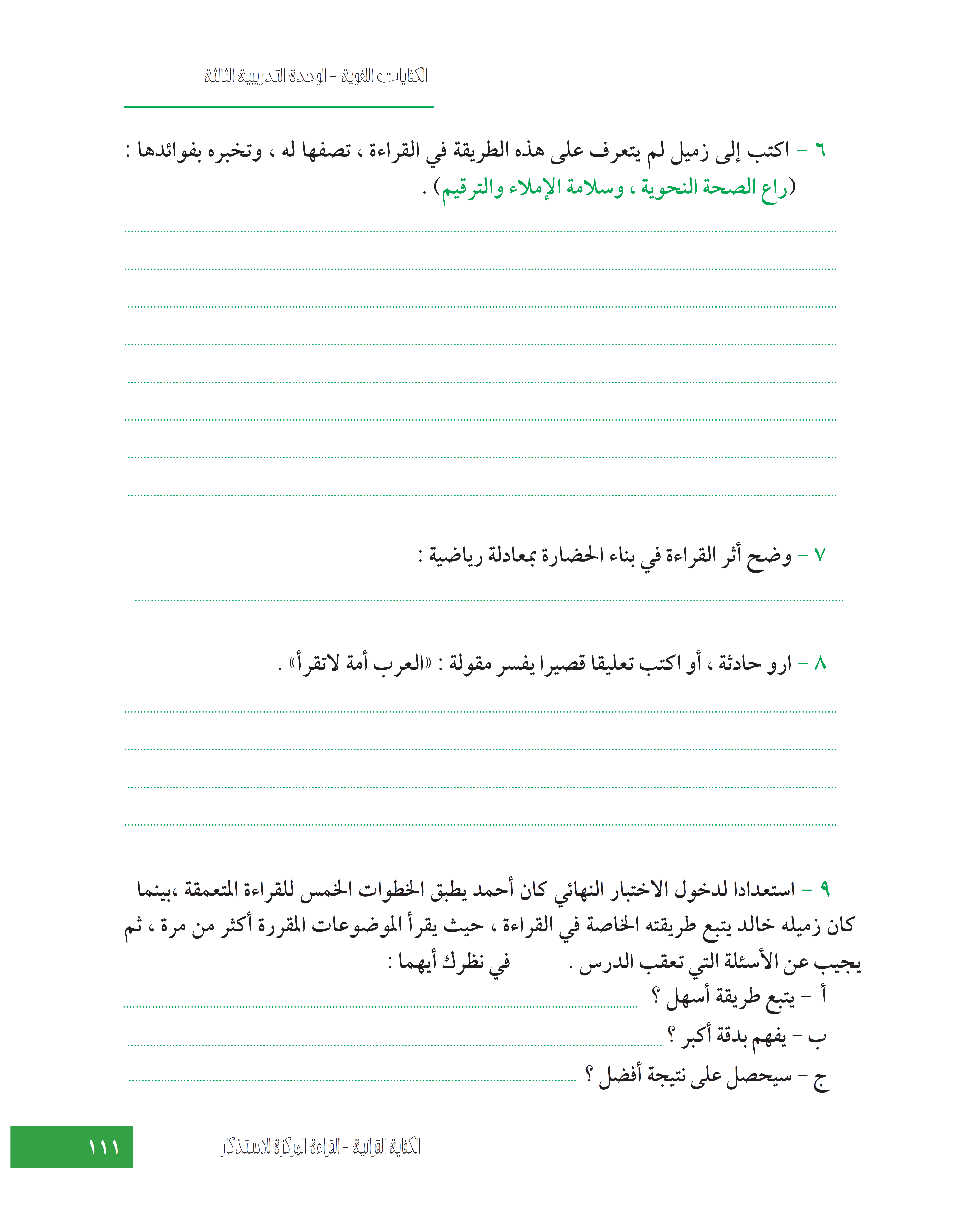 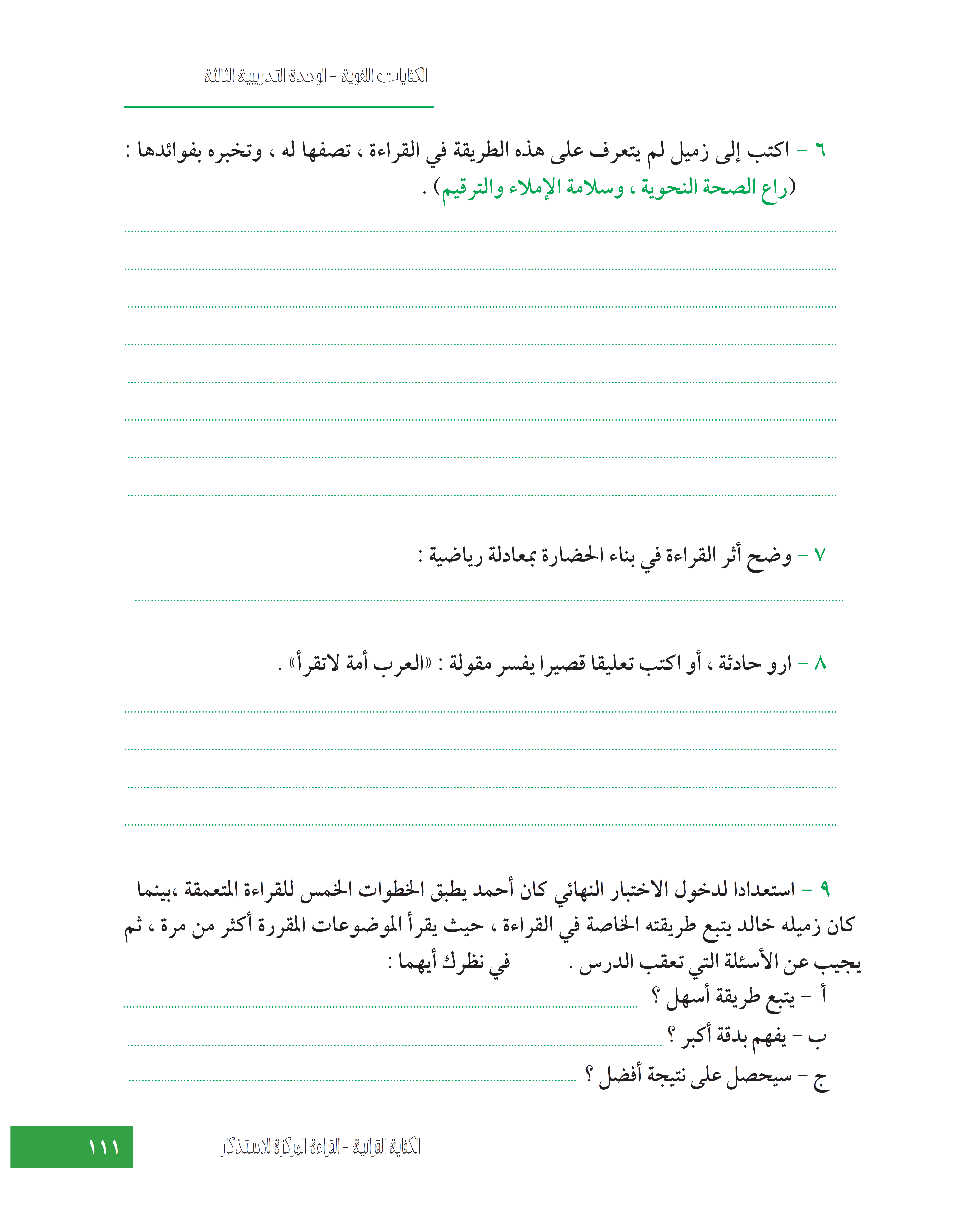 خالد.
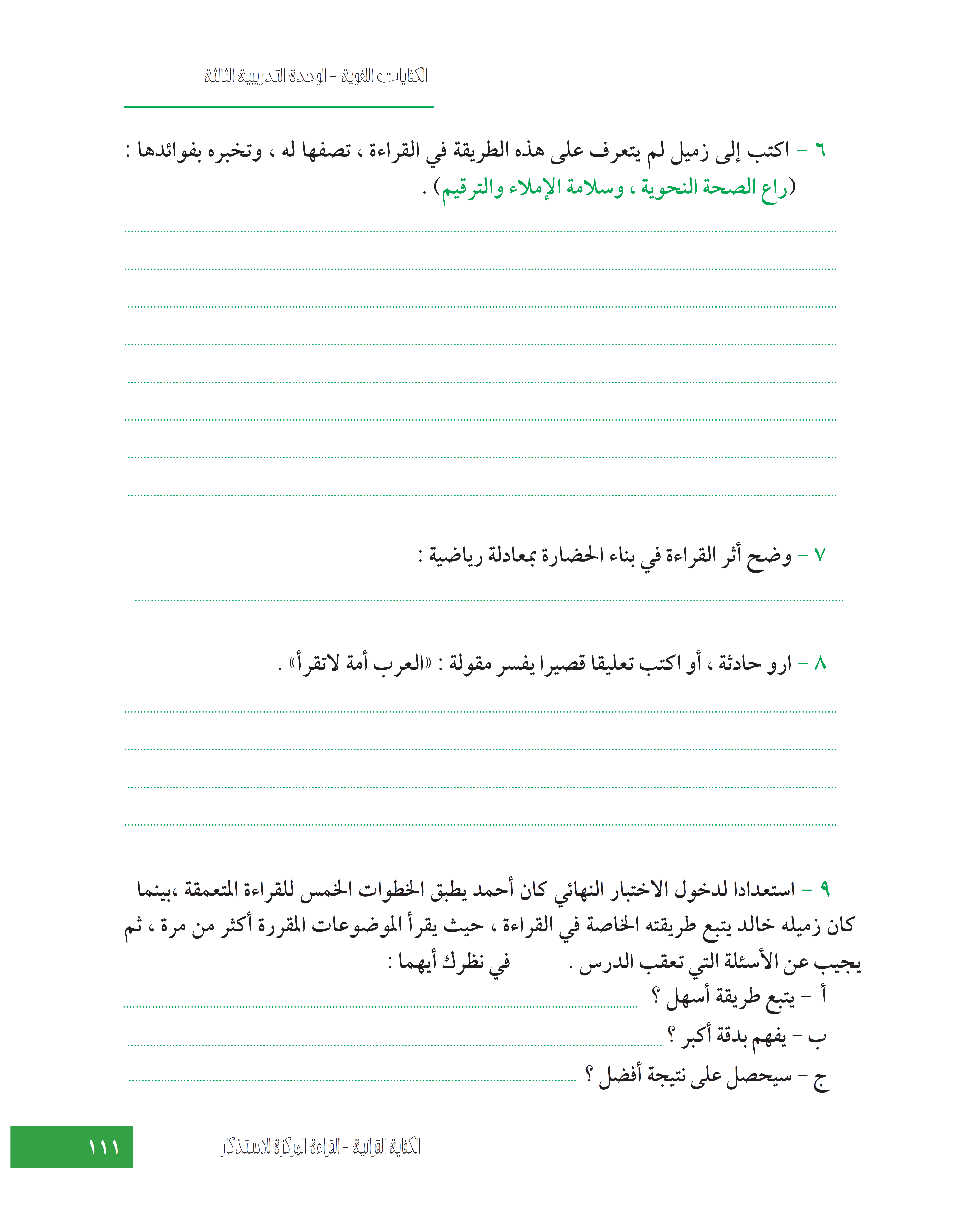 أحمد.
أحمد.
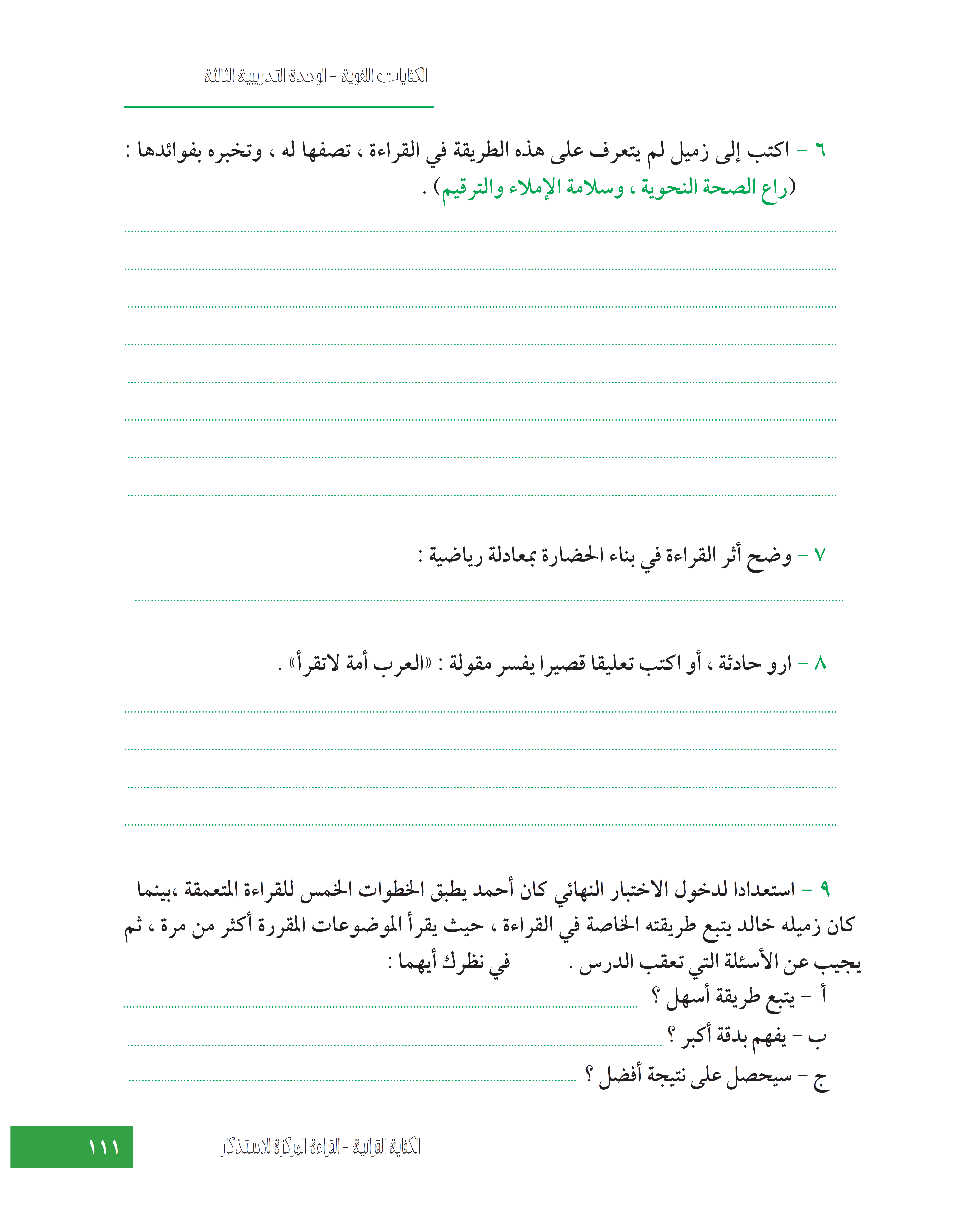 اختبار ذاتي
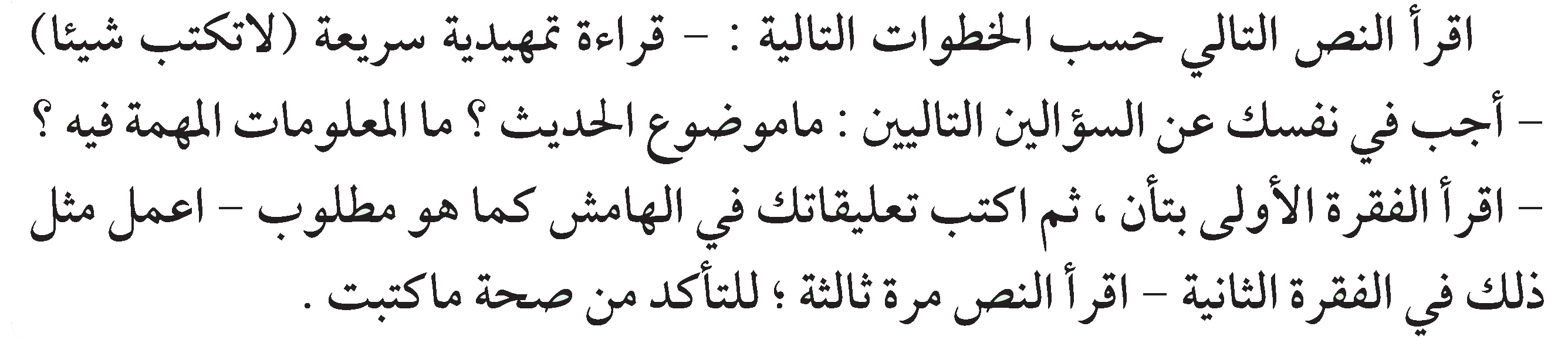 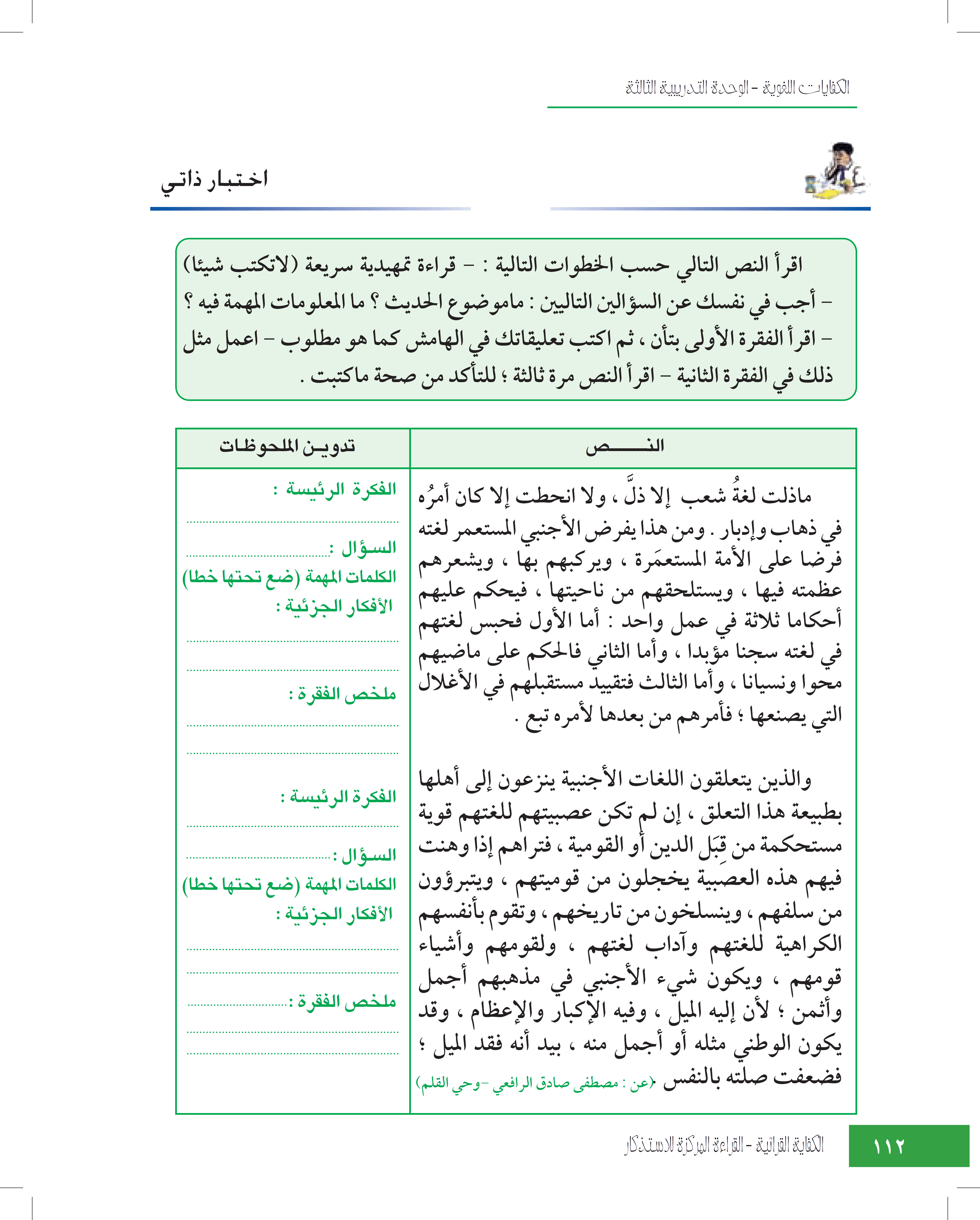 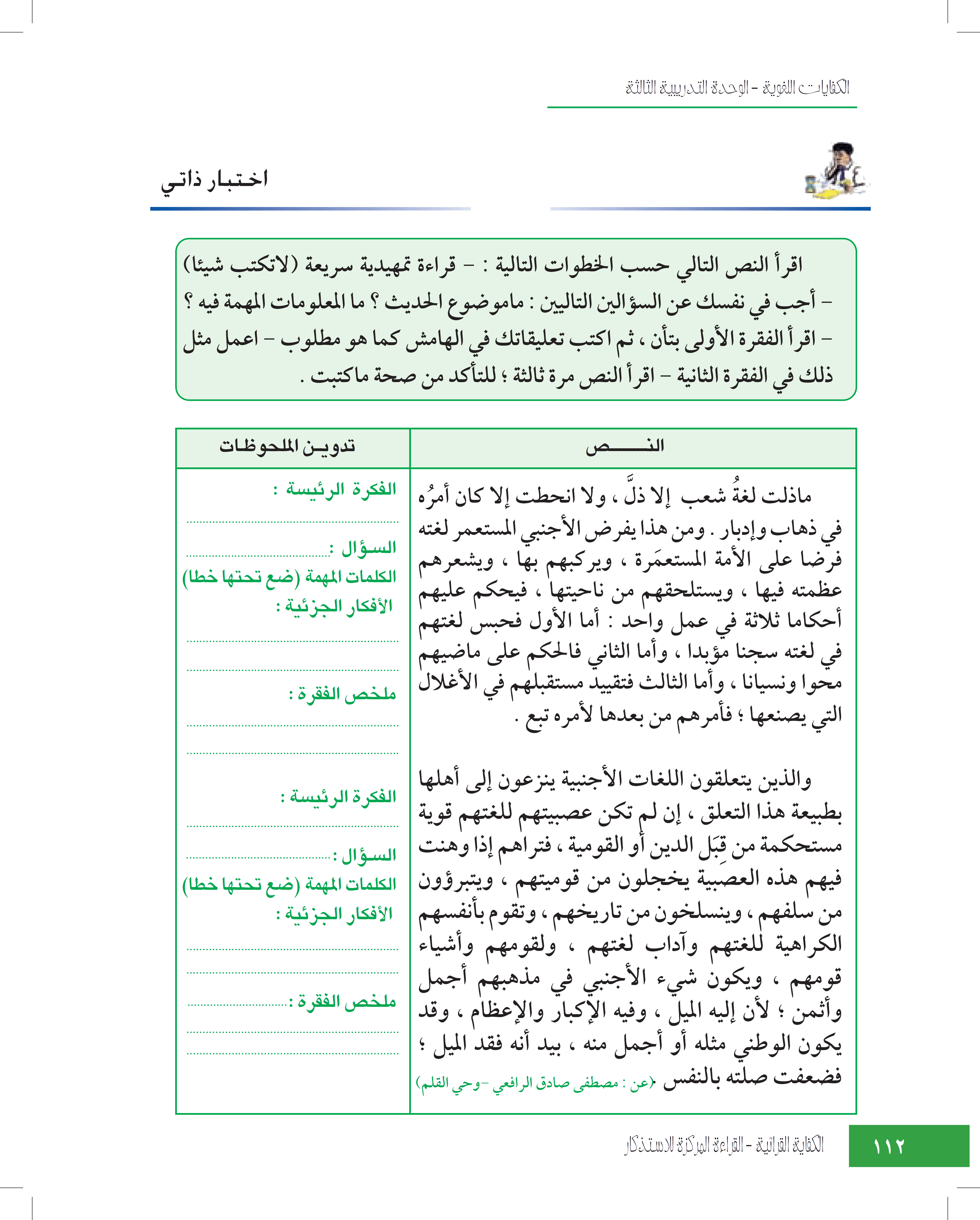 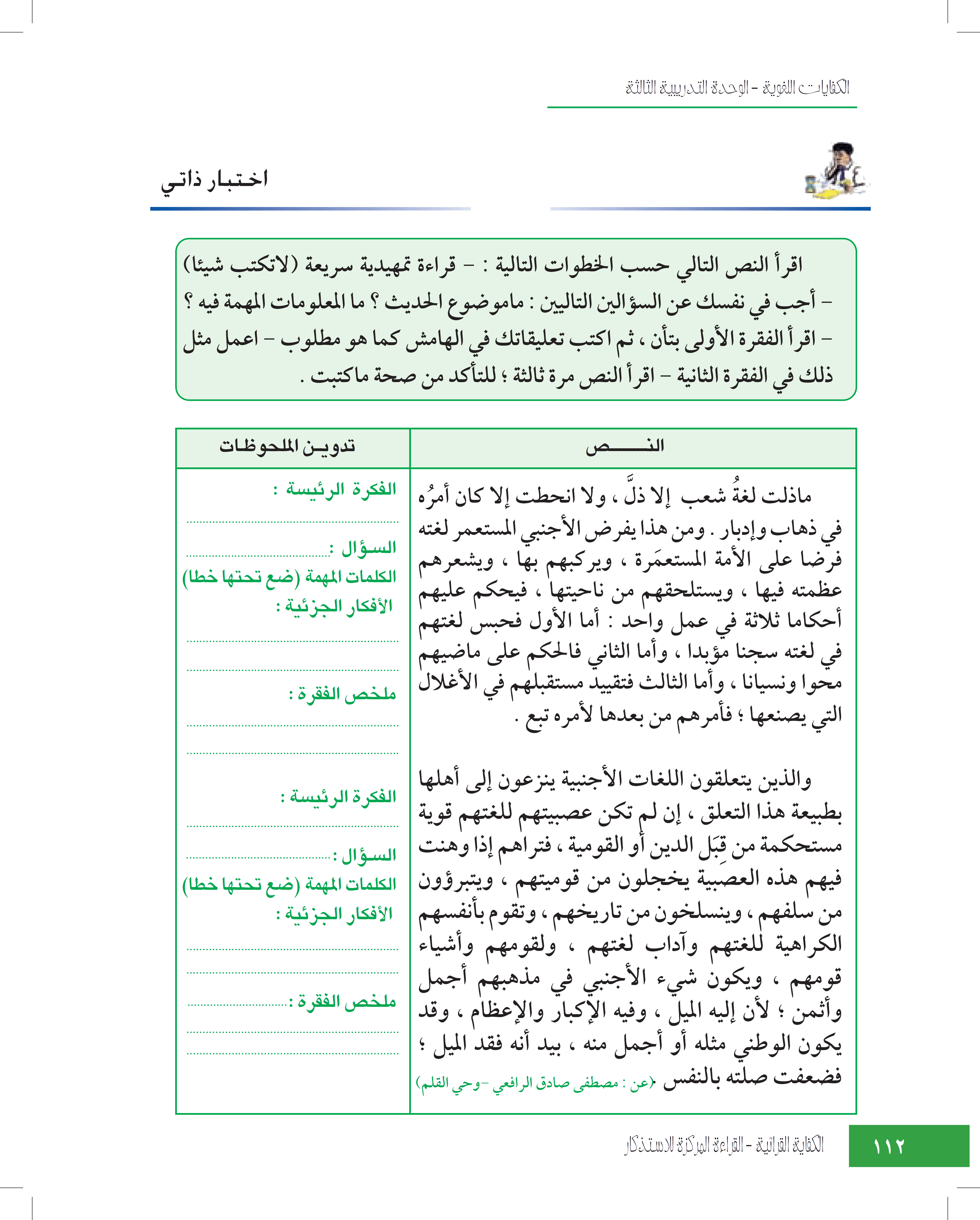 اللغة هي حياة الشعوب.
لماذا يحارب المستعمر لغتنا؟
التبعية مرض عضال في كل أمة.
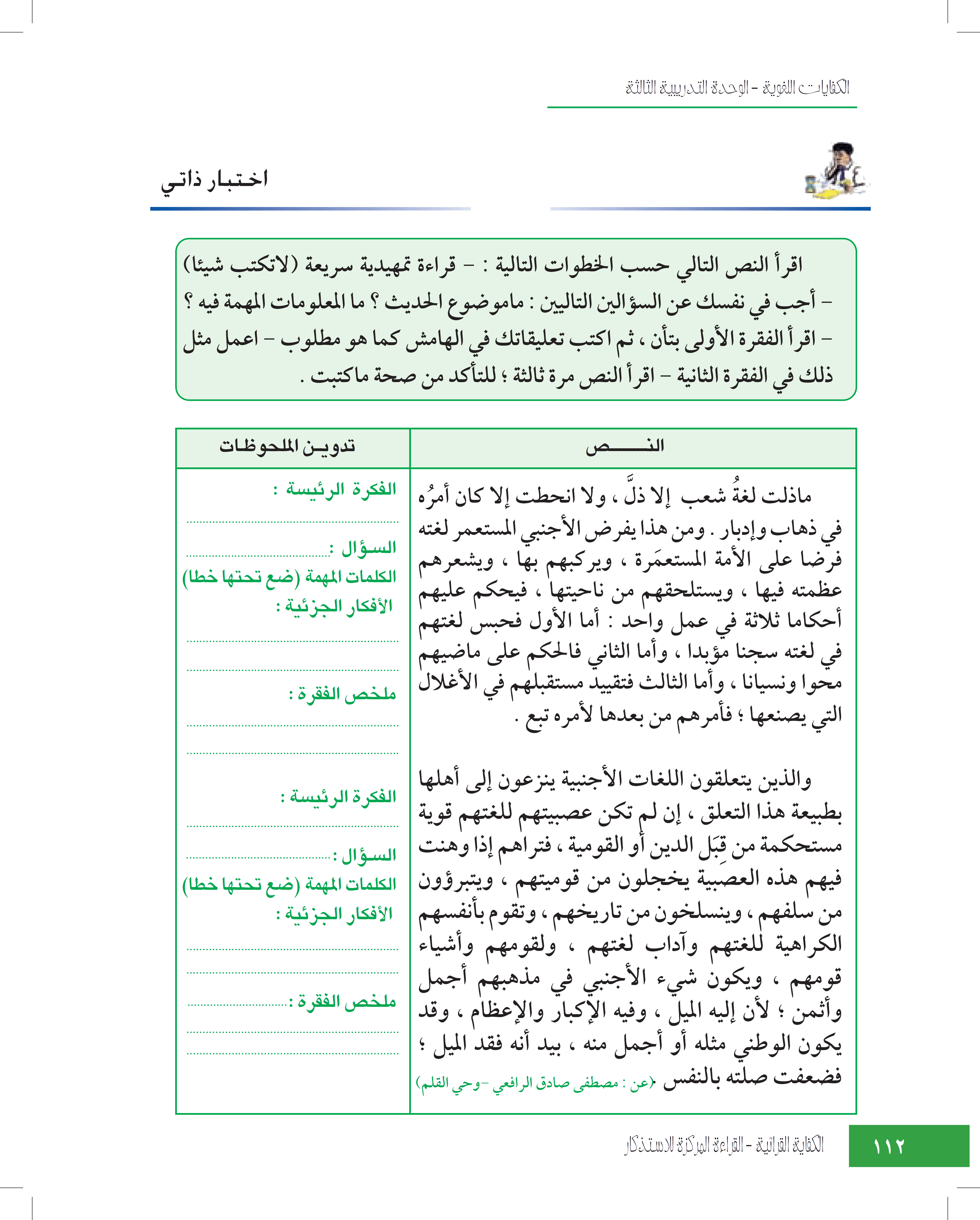 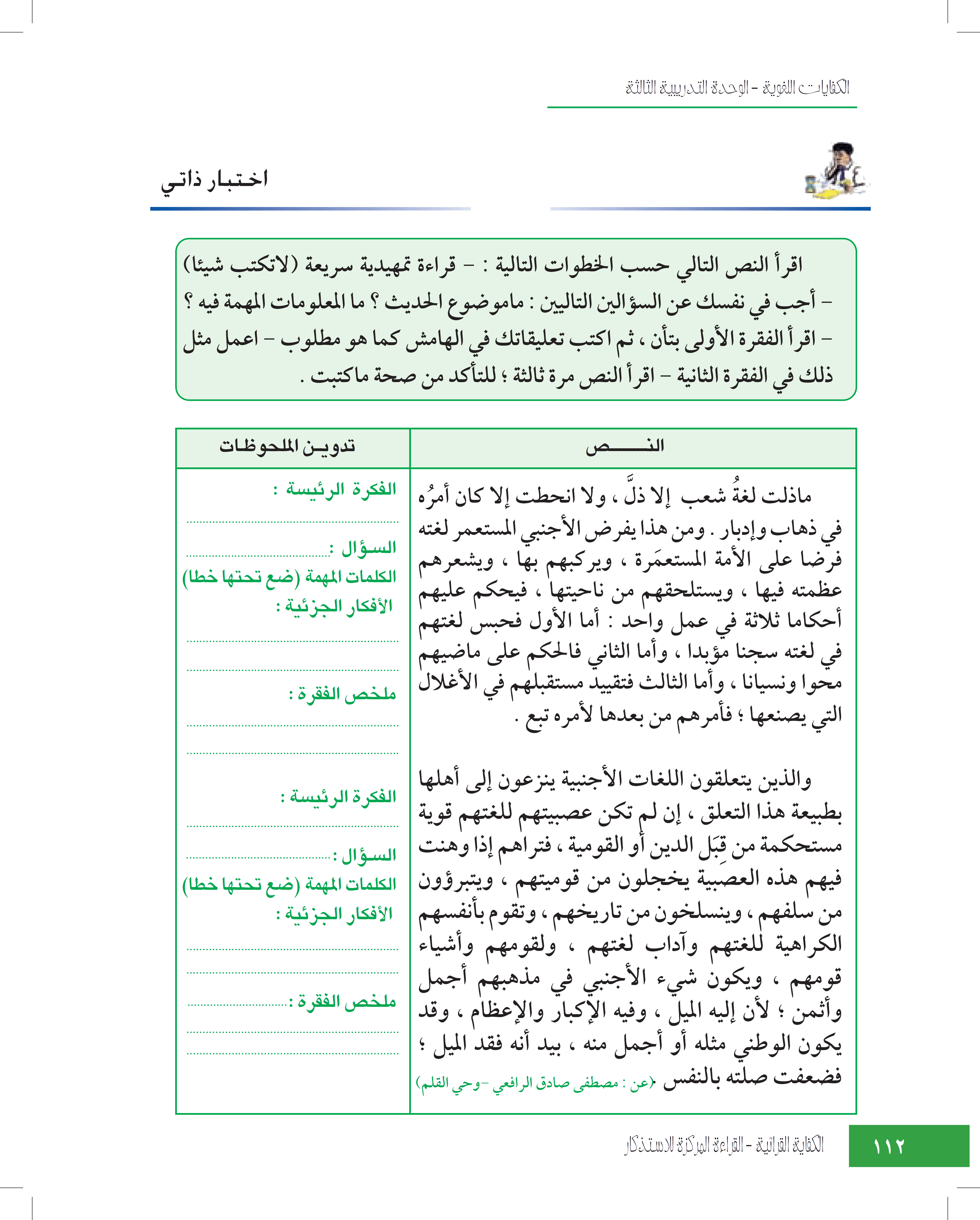 مَنْ يرغب في استعباد شعب وإذلاله؛ فليمحُ لغته من الوجود.
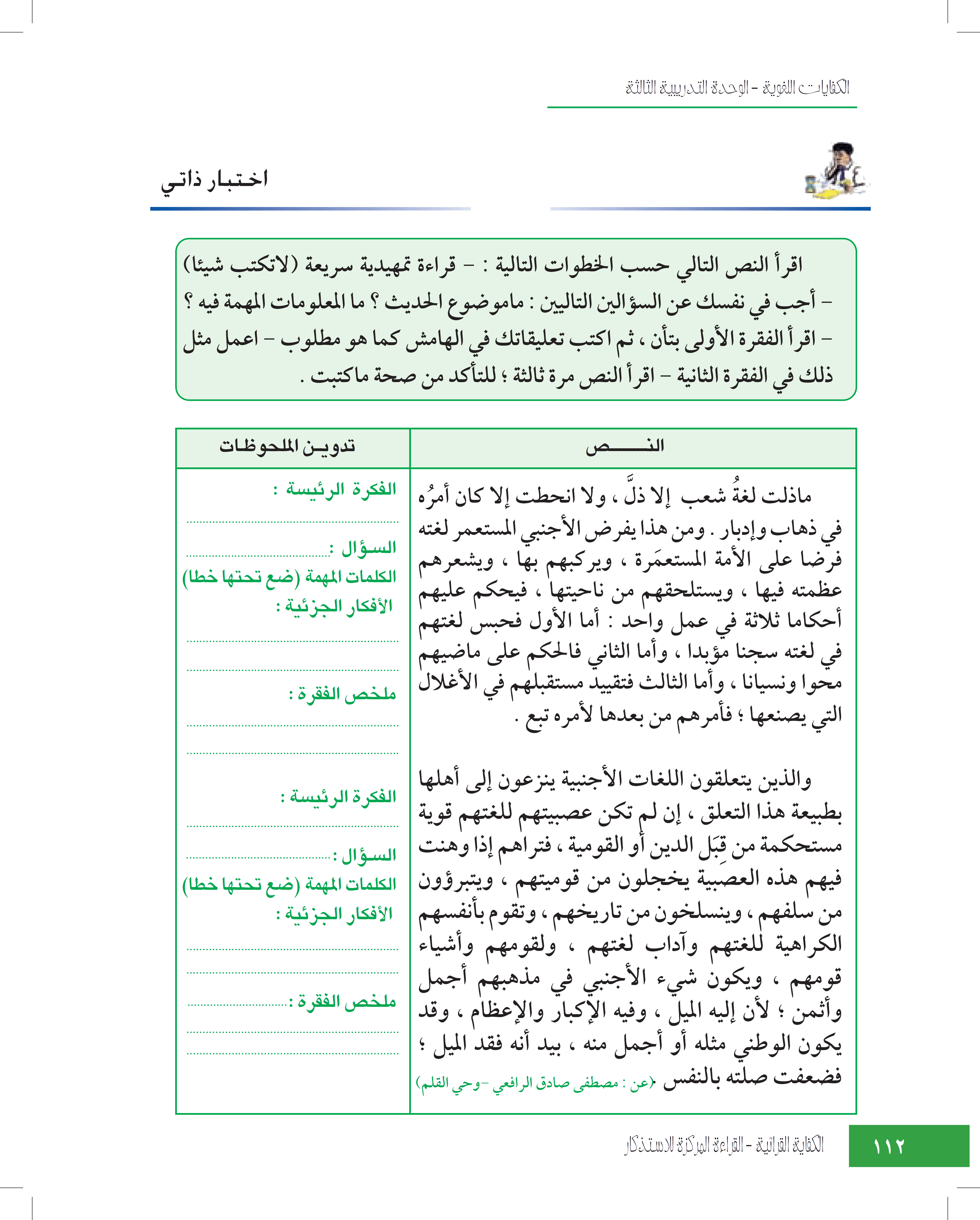 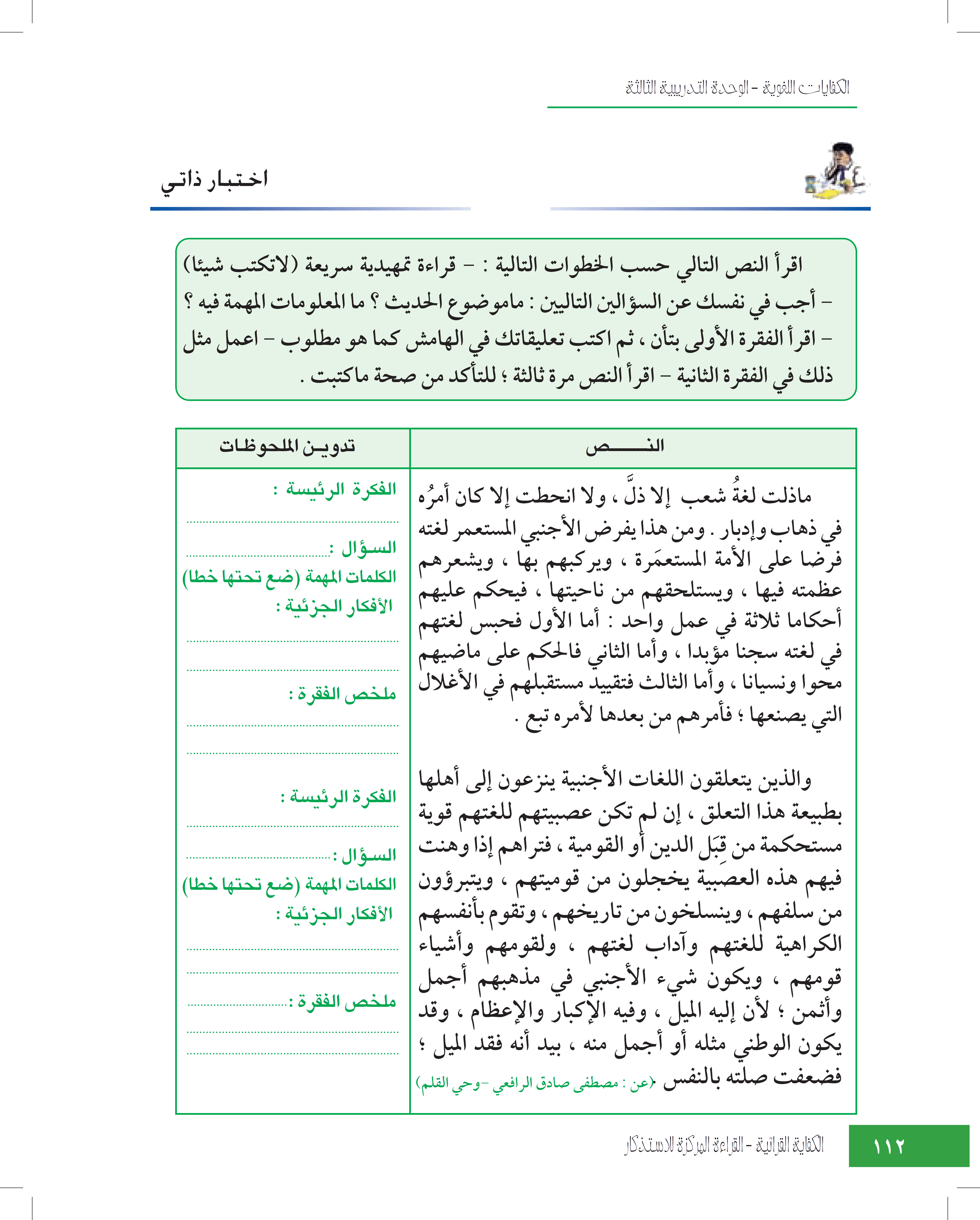 العلاقة بين اللغة والتبعية للآخر.
كيف يفكر العدو ؟
الأمراض النفسية والاجتماعية الناتجة عن ضعف لغة أو محوها.
إنَّ التعلق باللغات الأجنبية يعنى أن الأمة تعيش بلا هوية ولا ذاكرة ولا جذور.
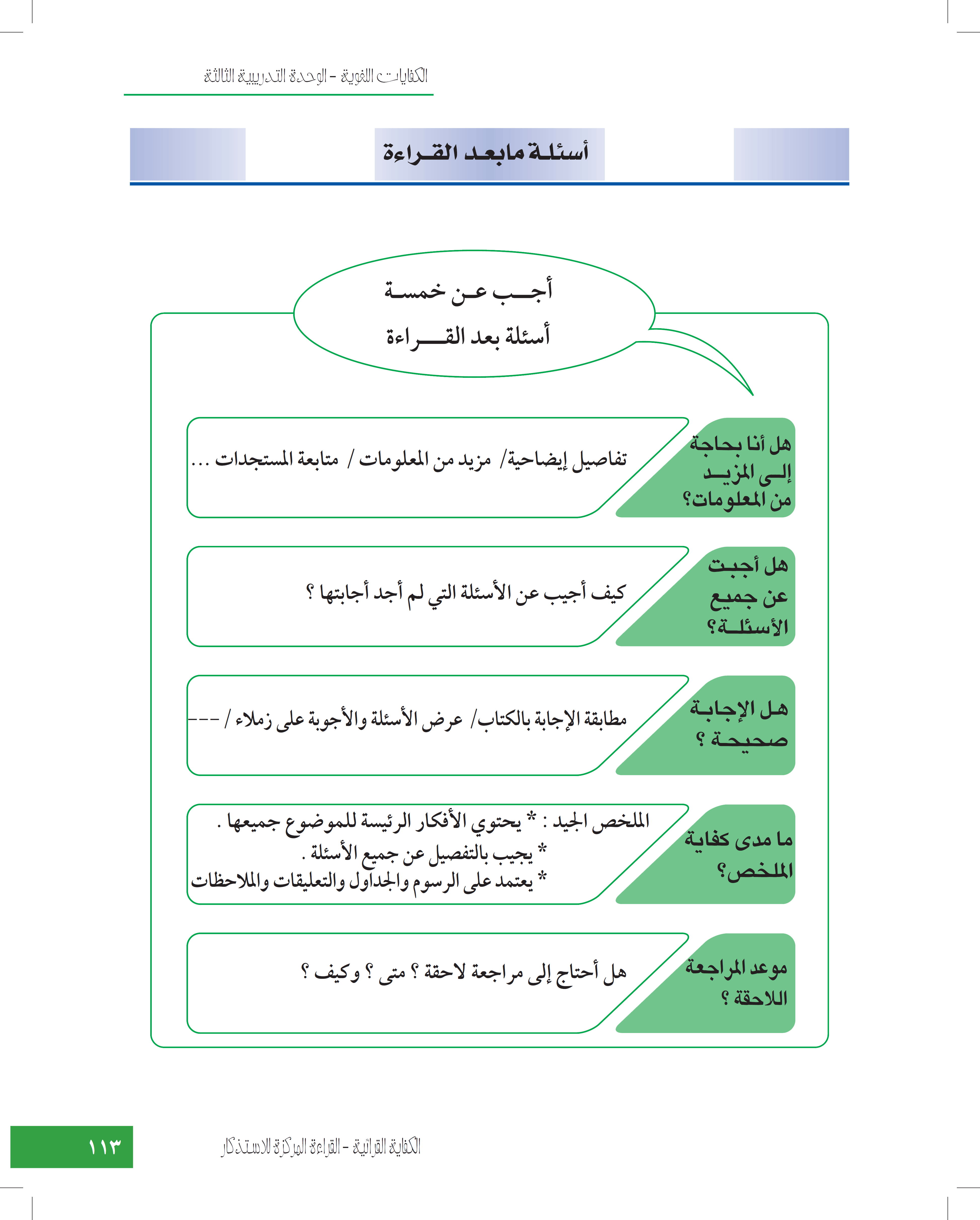 أسئلة ما بعد القراءة
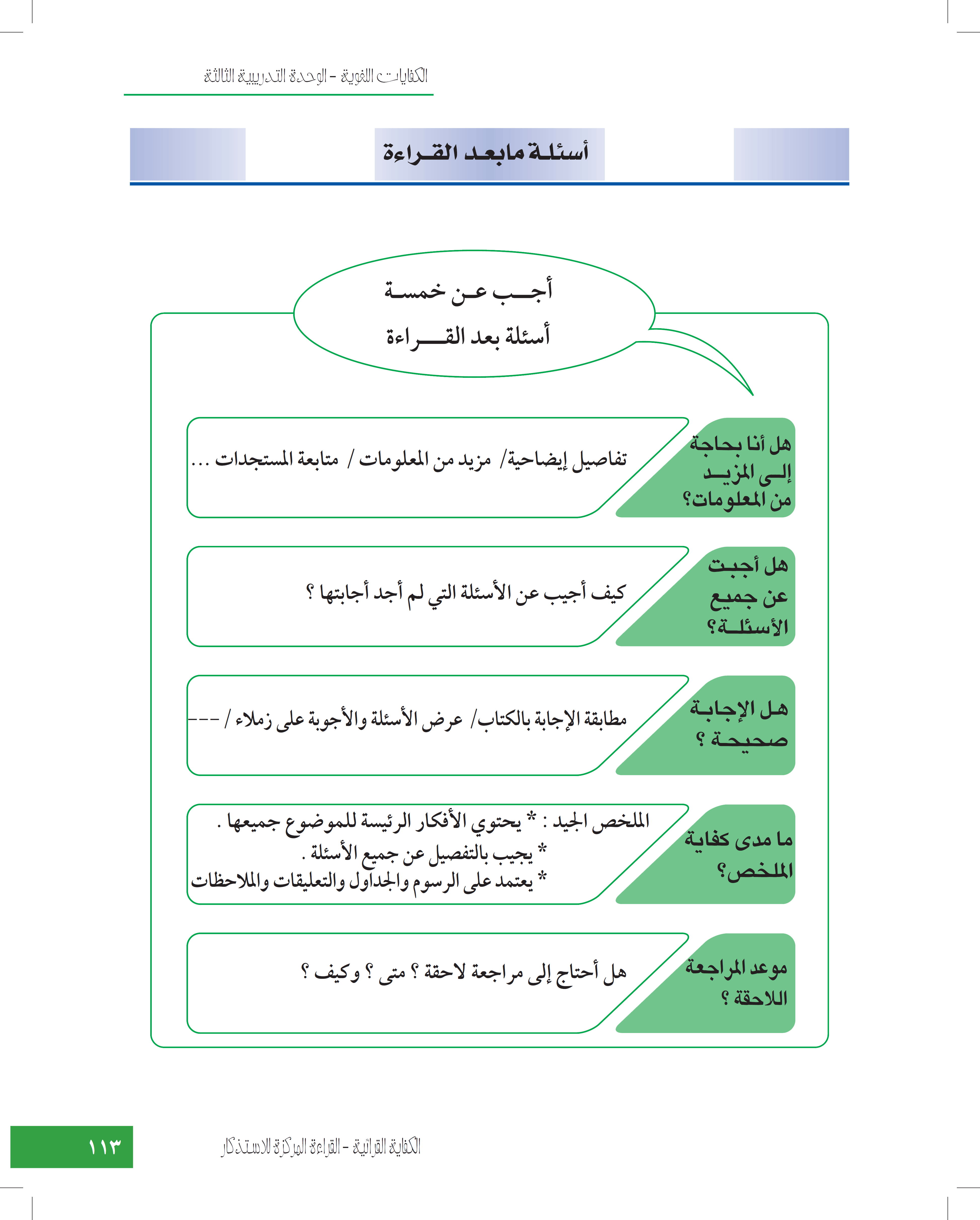 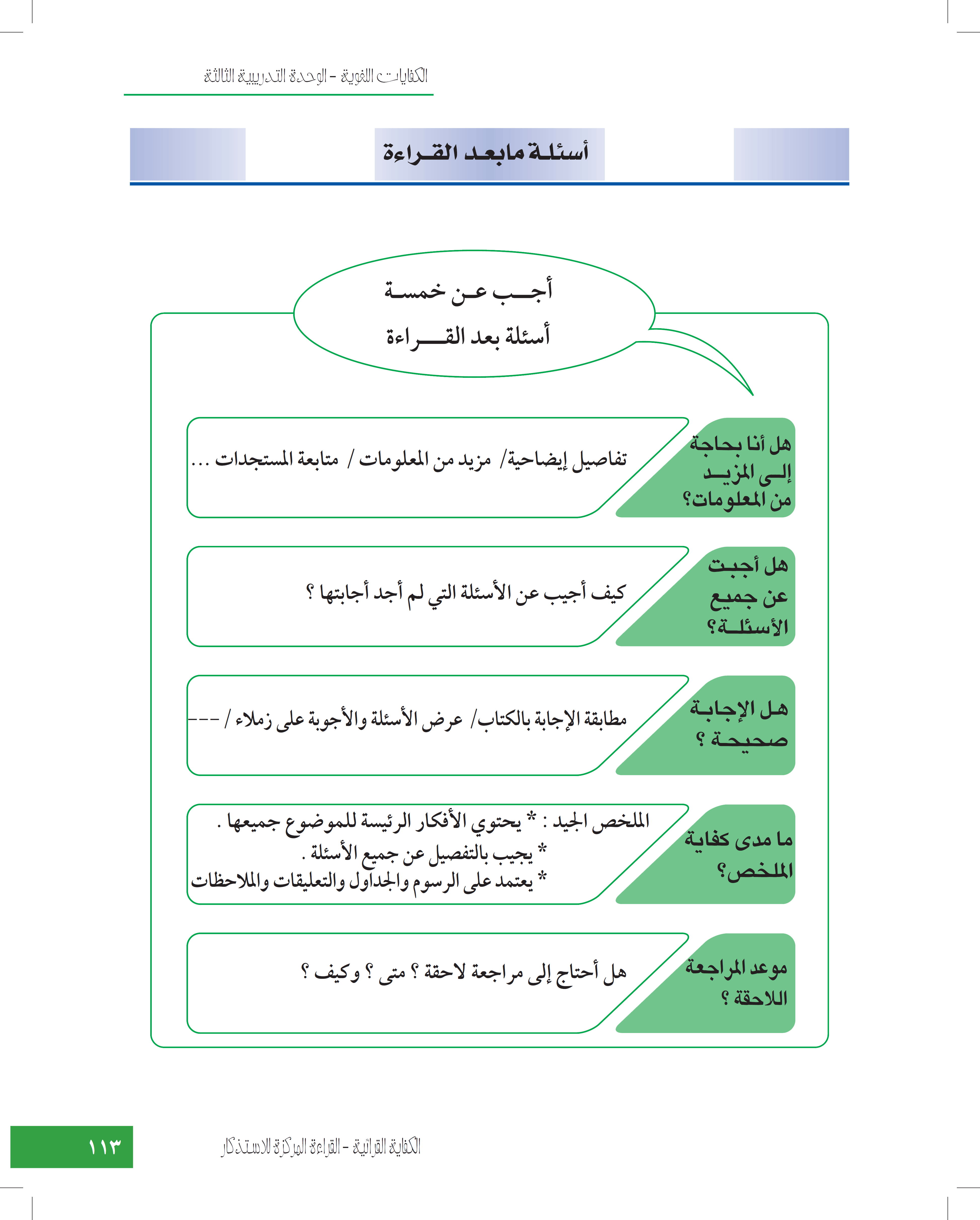 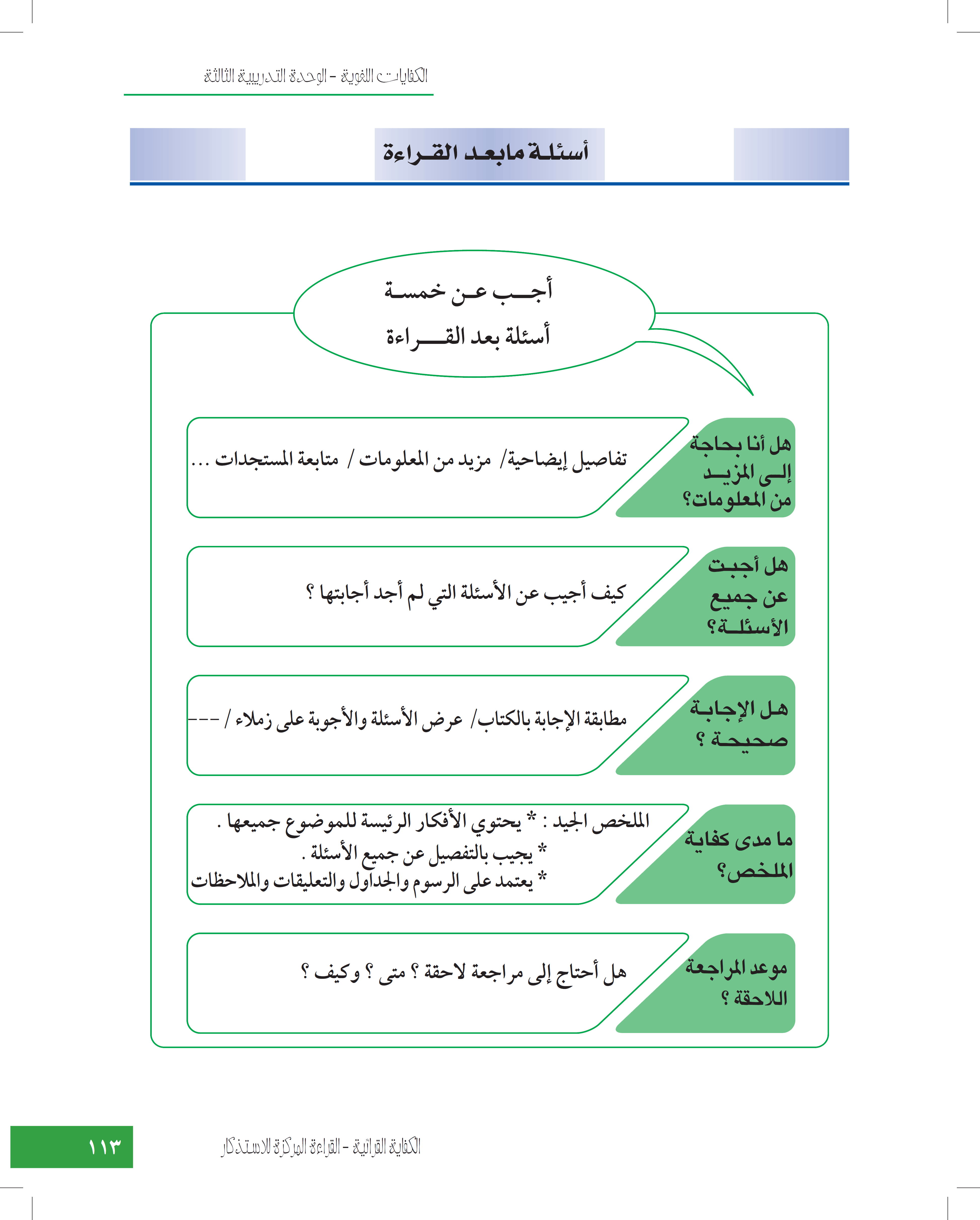 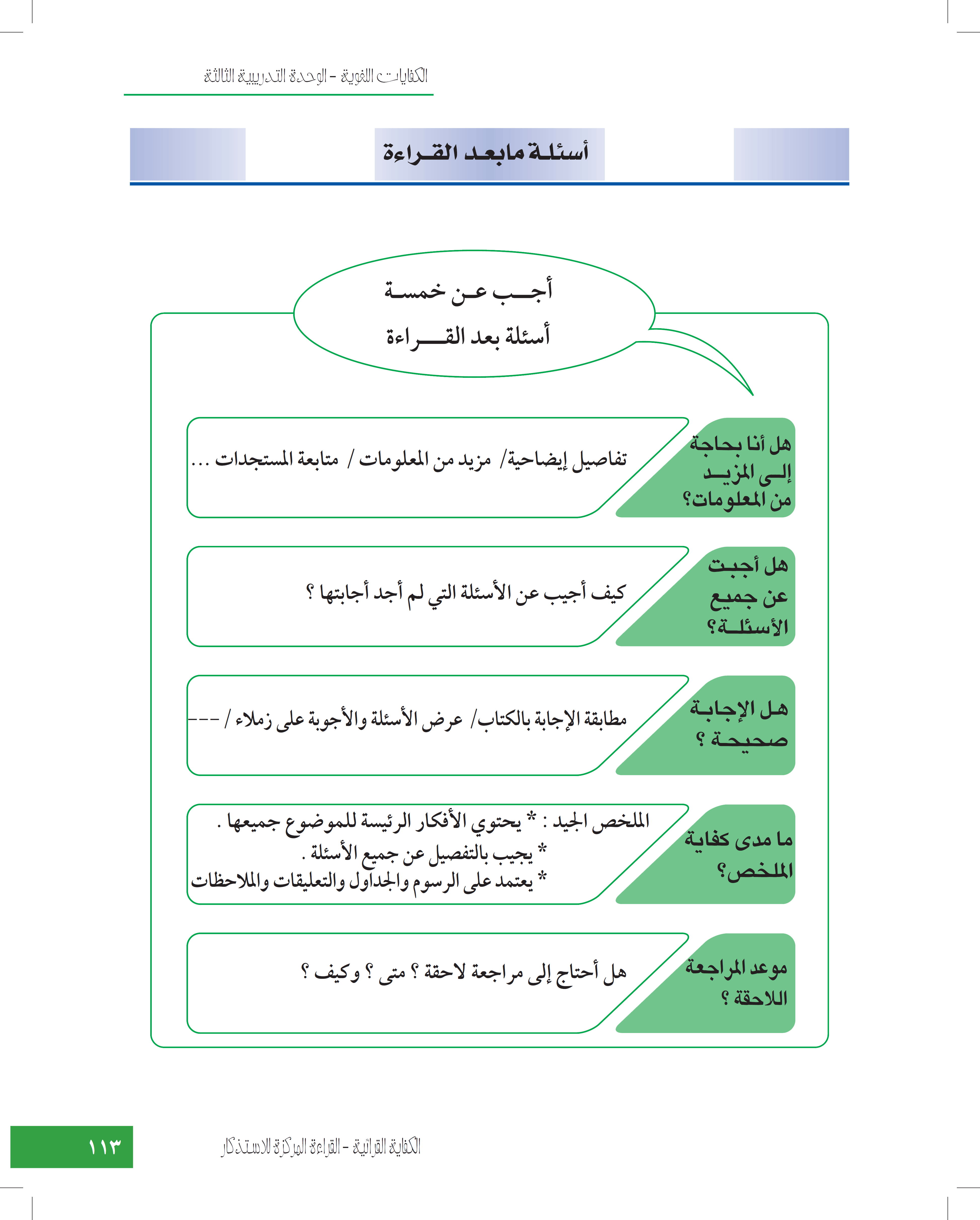 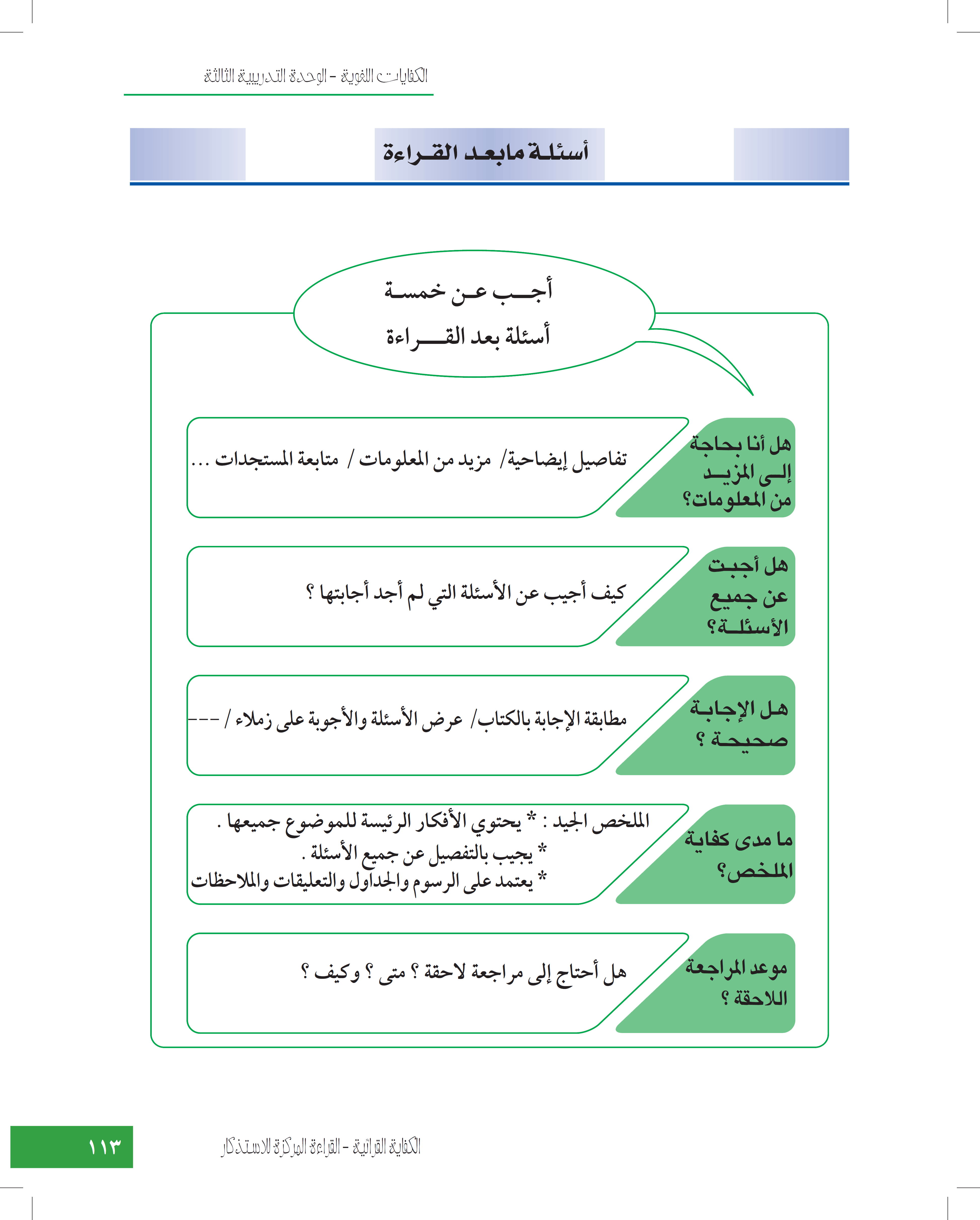 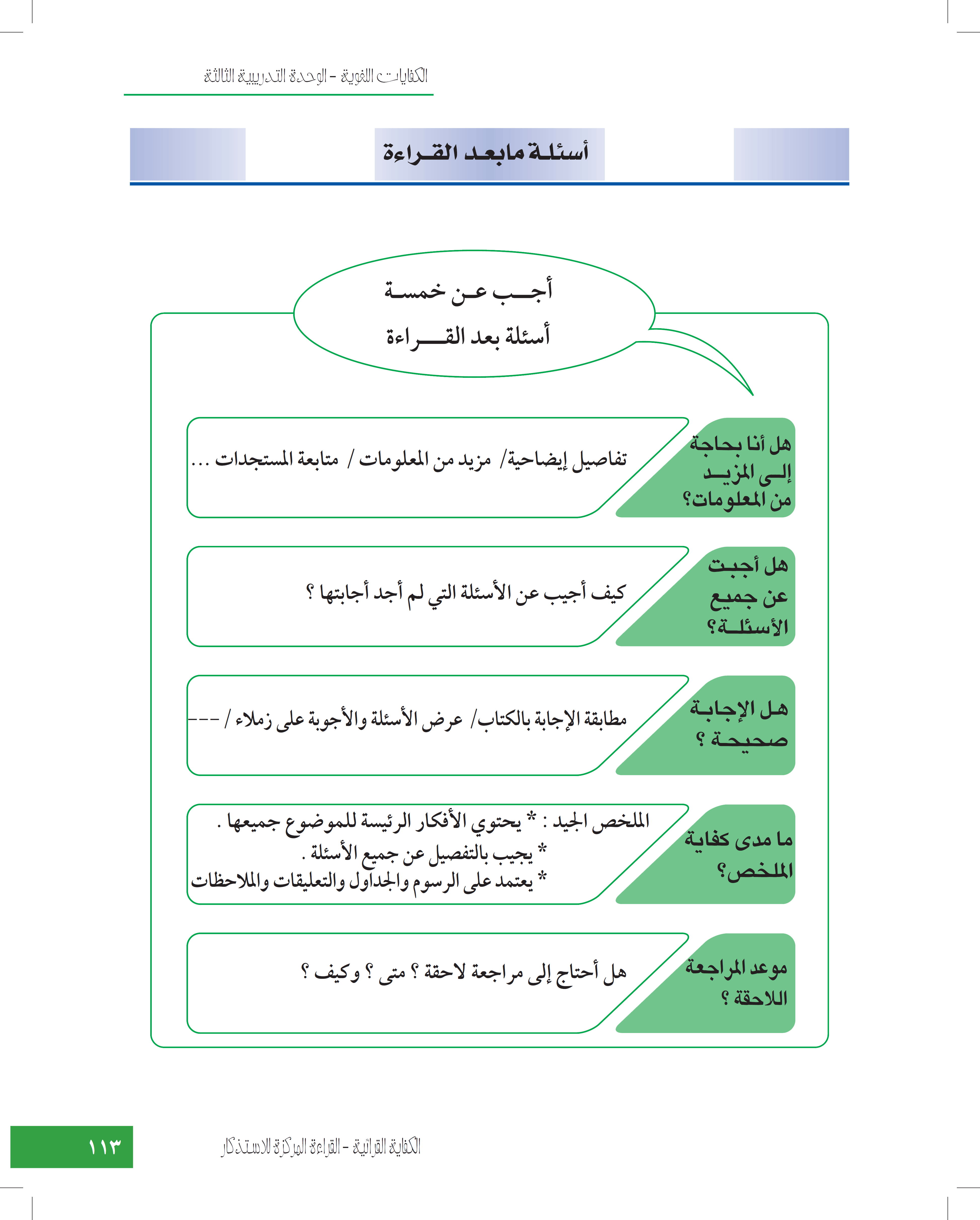 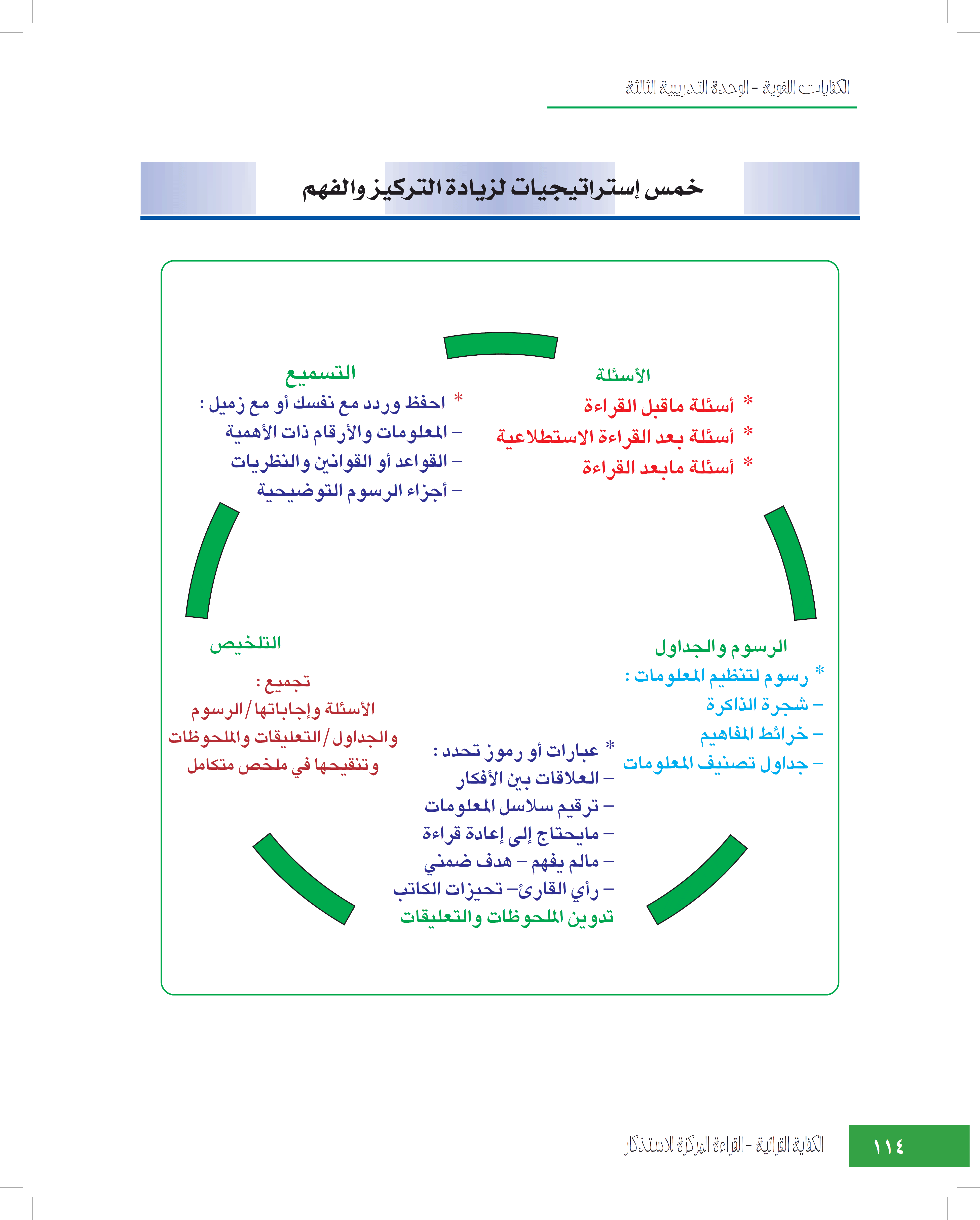 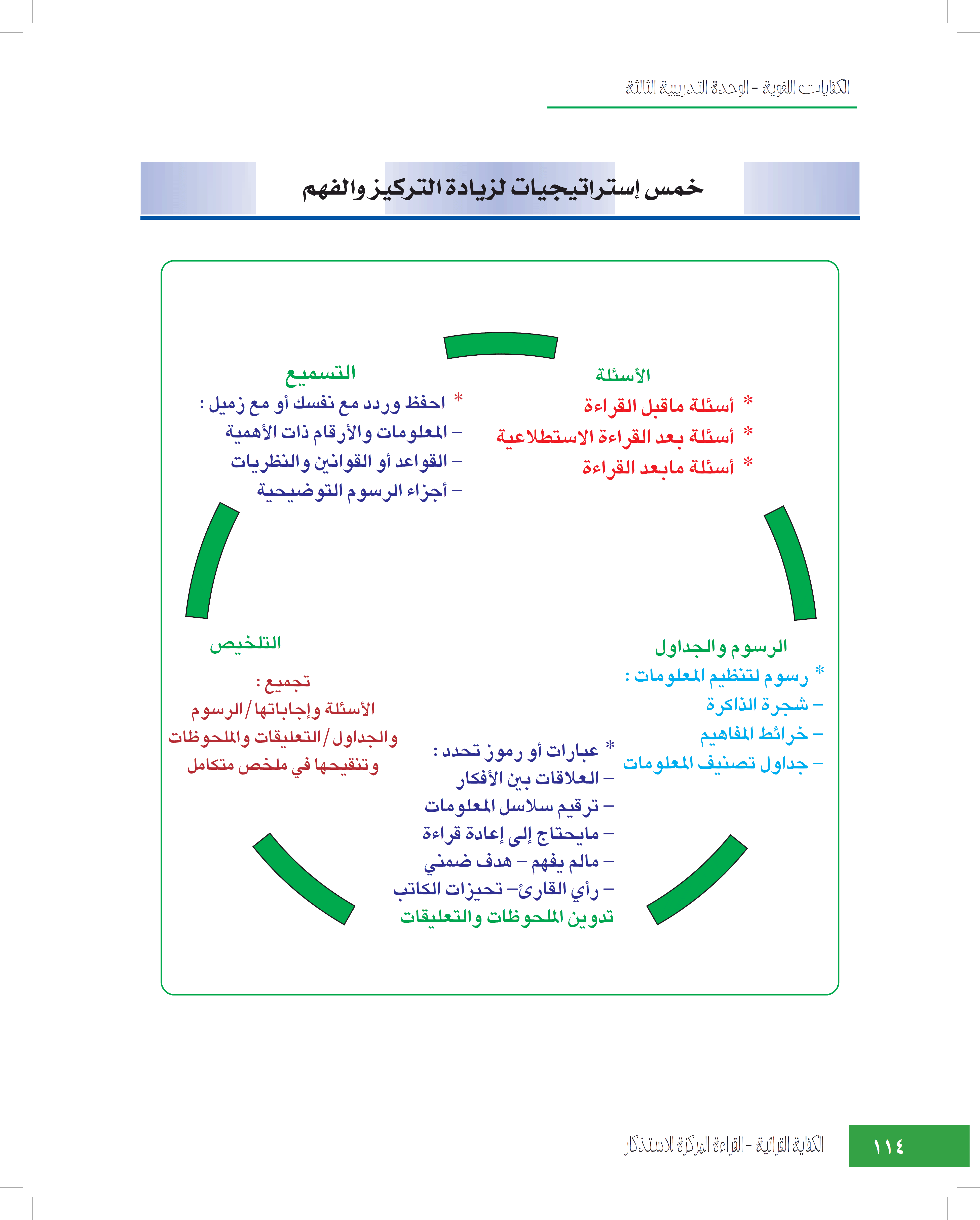 خمس استراتيجيات لزيادة التركيز والفهم
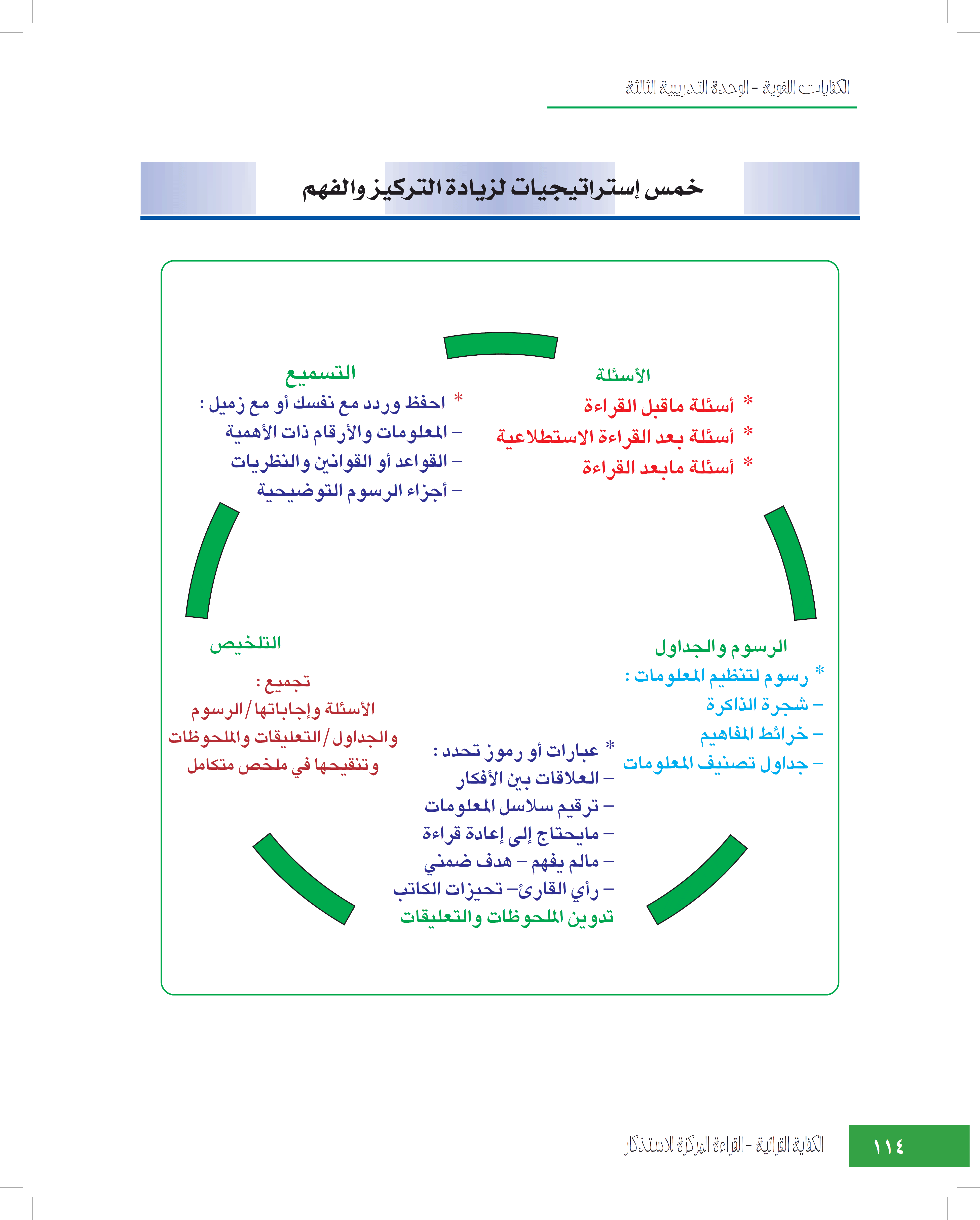 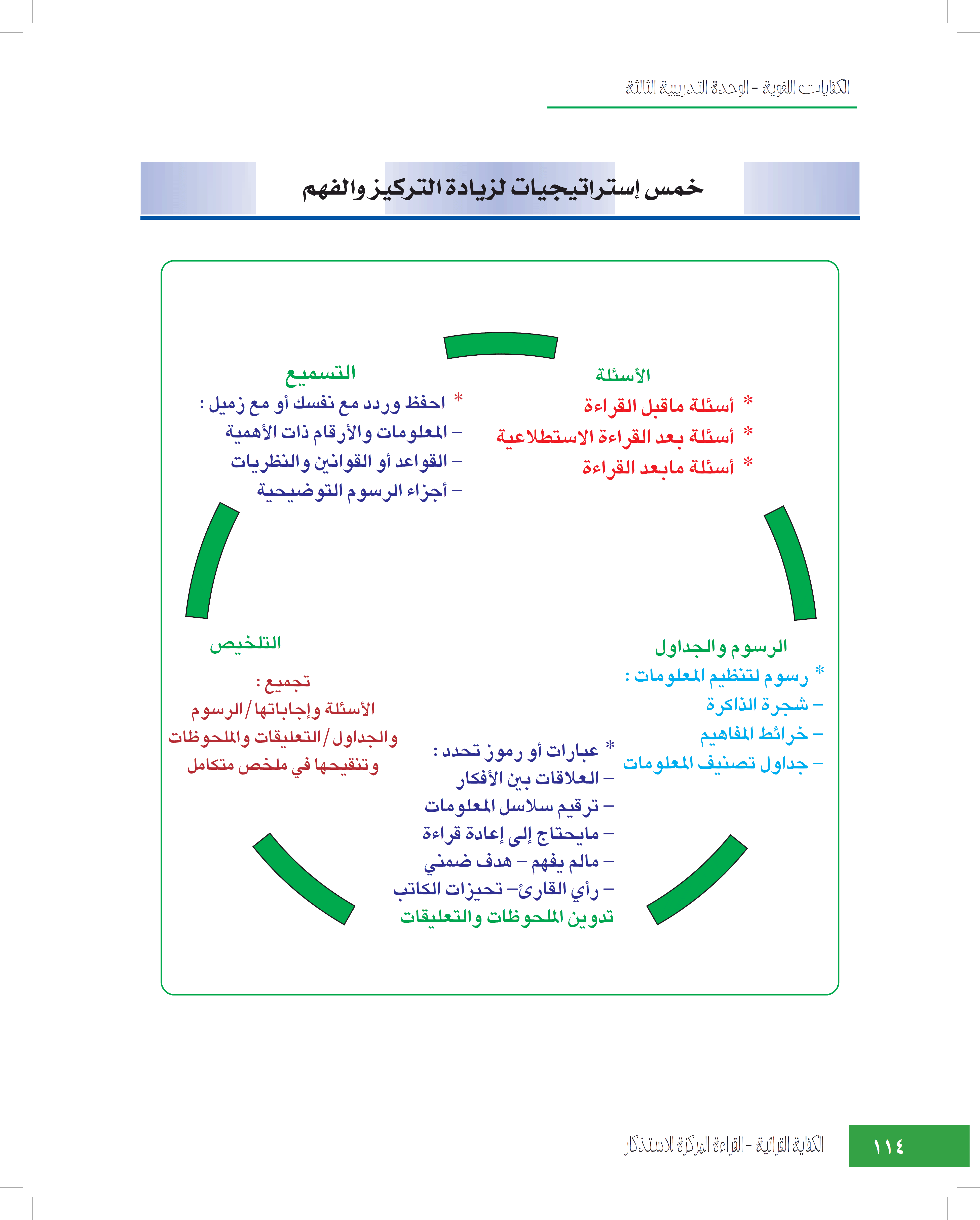 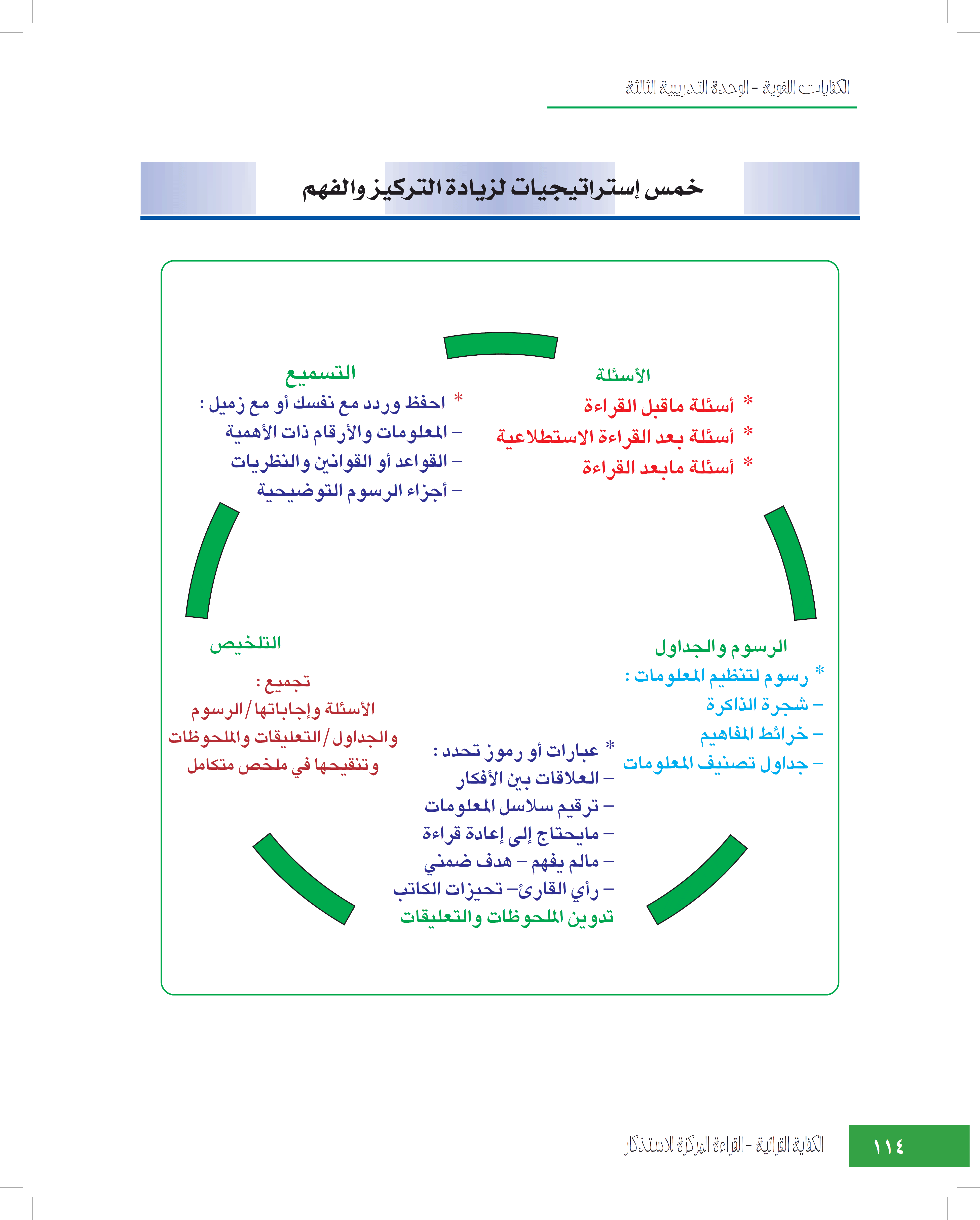 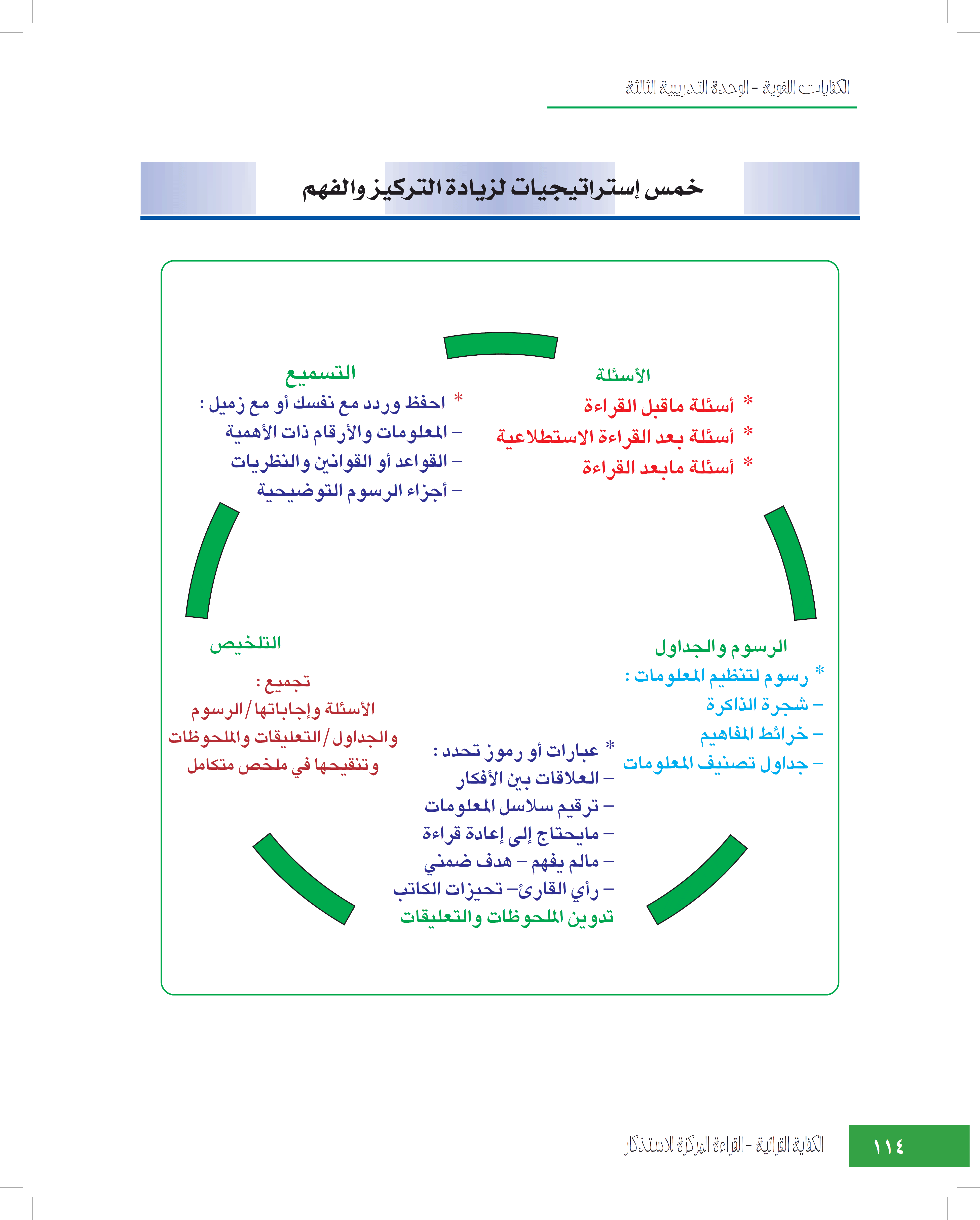 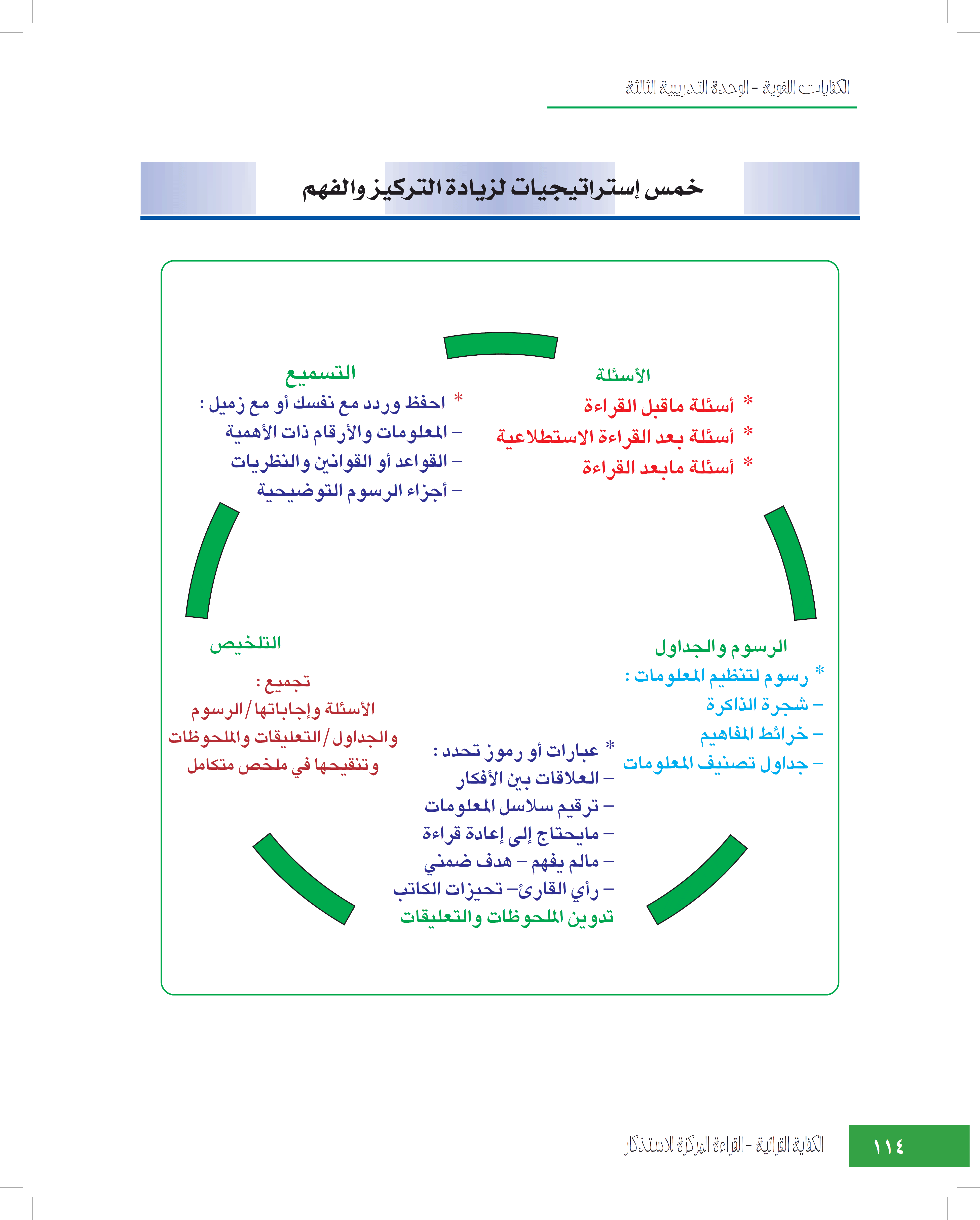 رسوم لتنظيم المعلومات
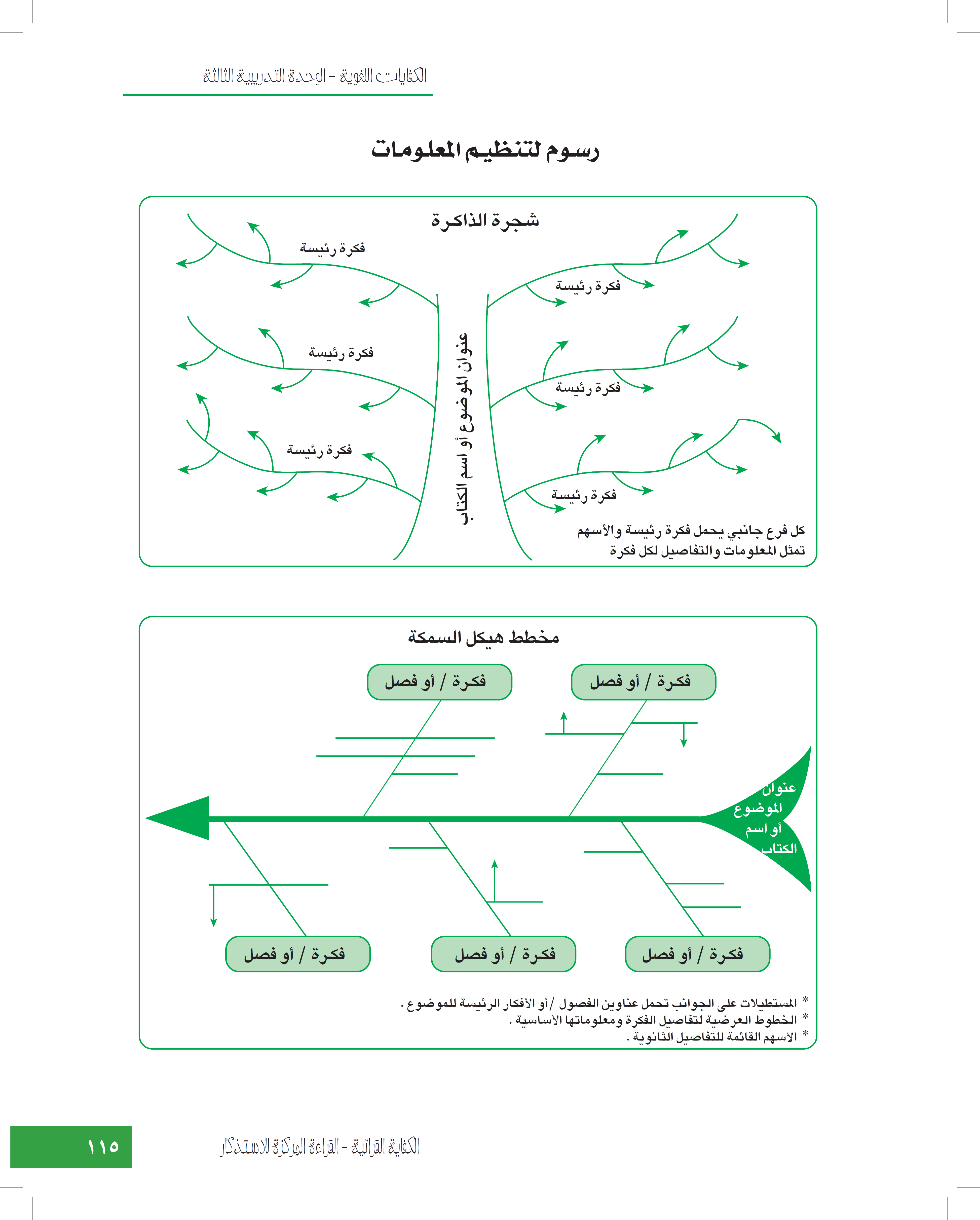 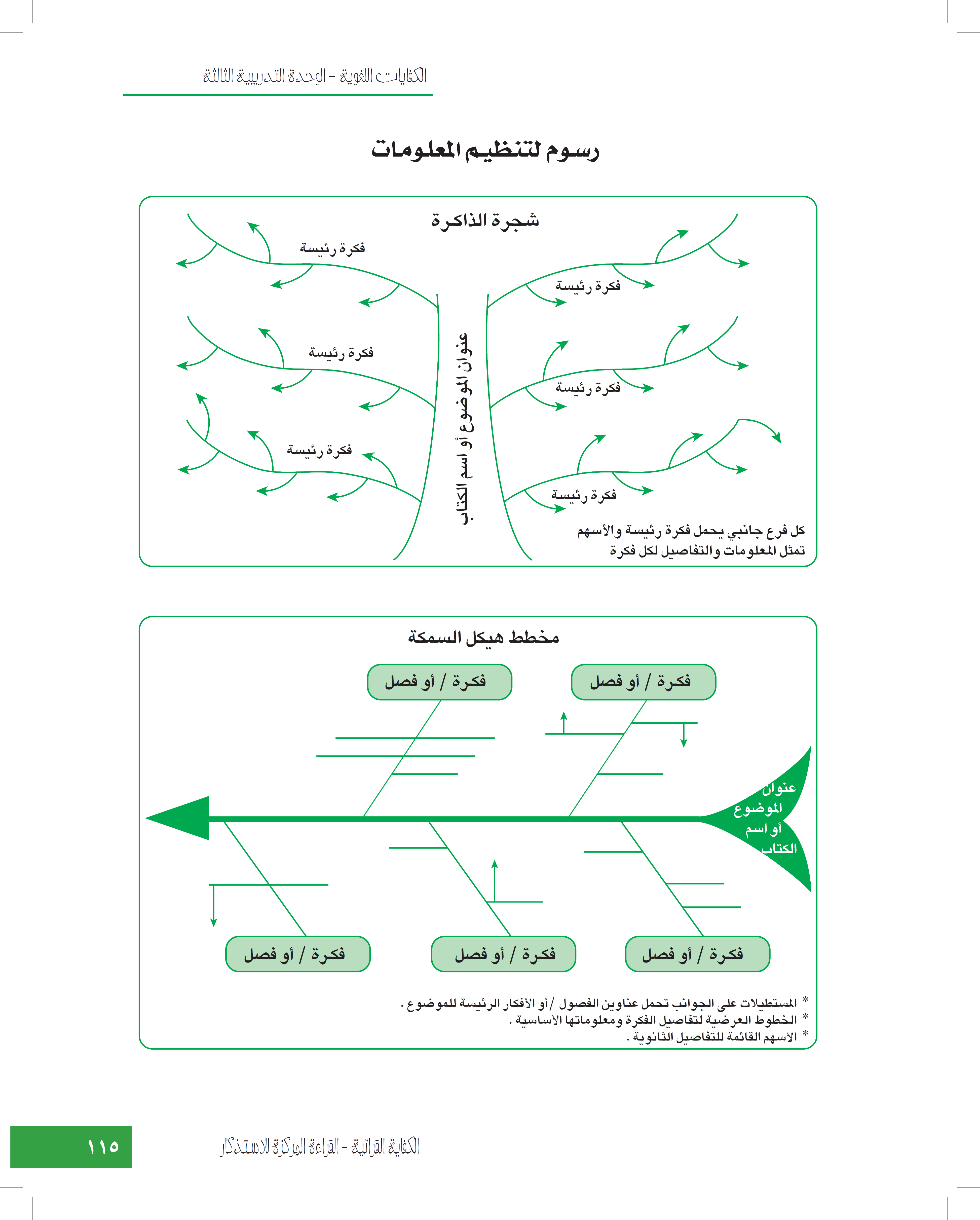 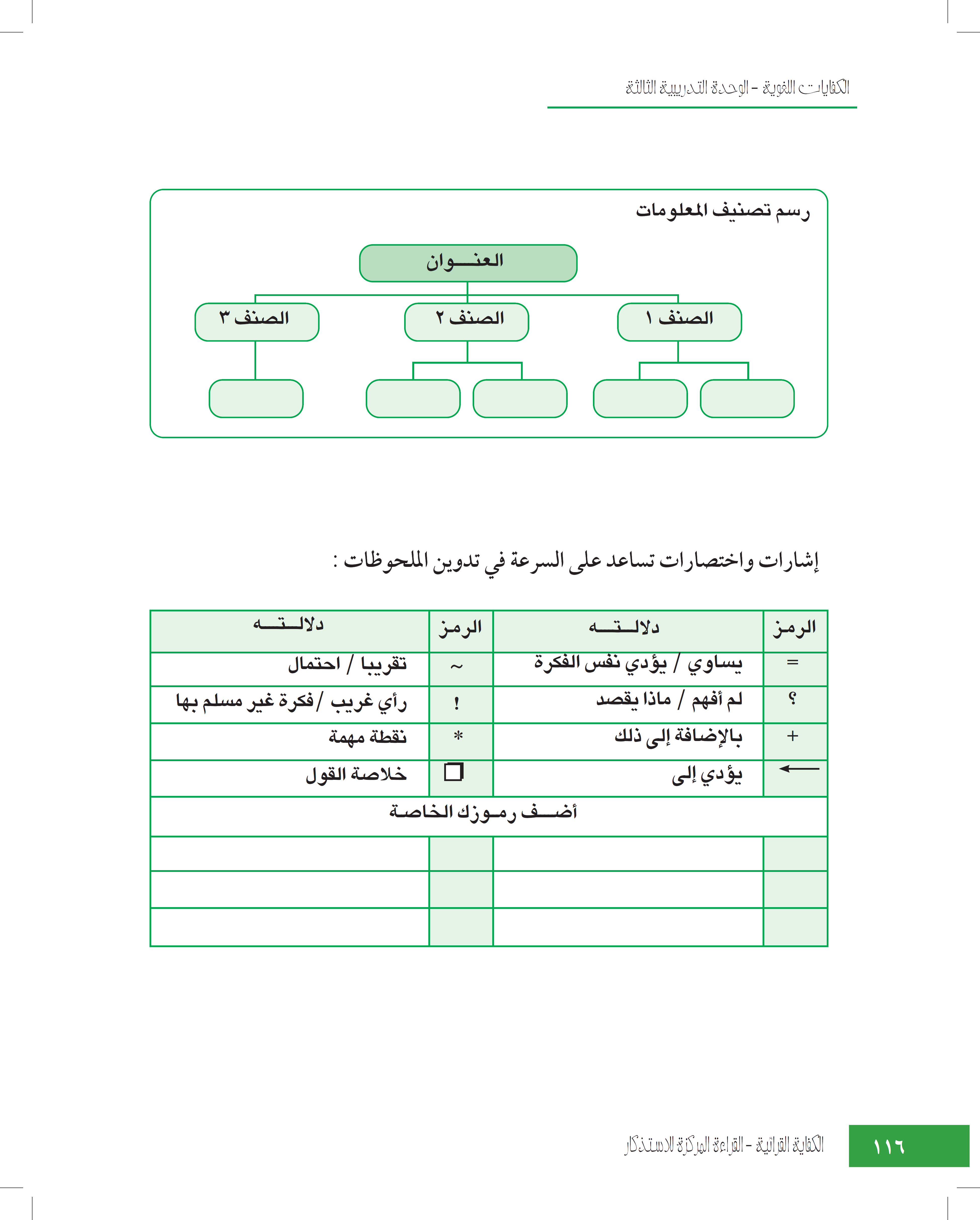 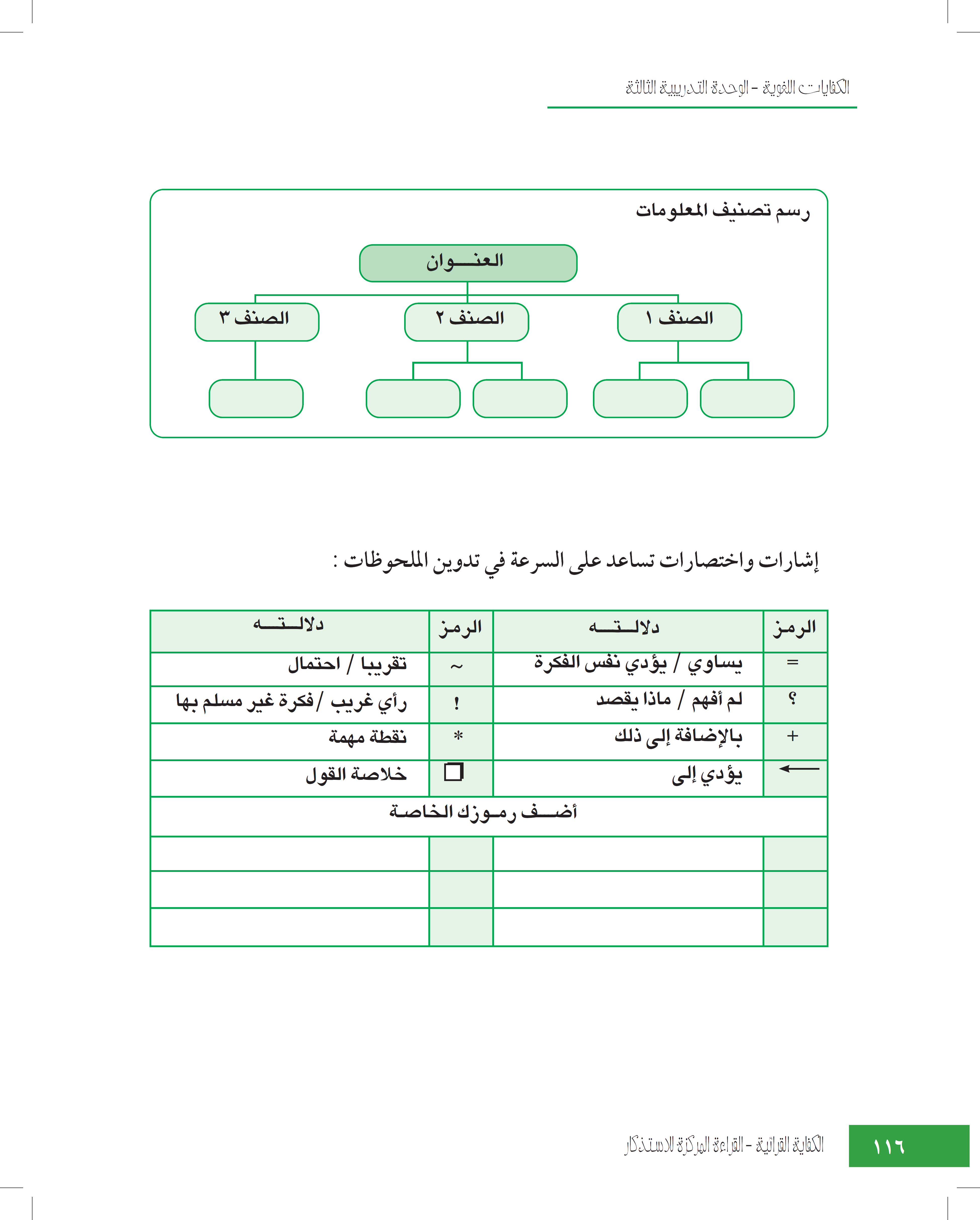 ــــــ
تك
تكرار للمعلومة
فكرة أو عبارة هامة
جيد جدًأ
خ
اختصار الفقرة
ج.ج.
امتياز
غير مفهوم
غ.م.
م.م.
نشاطات التعلم
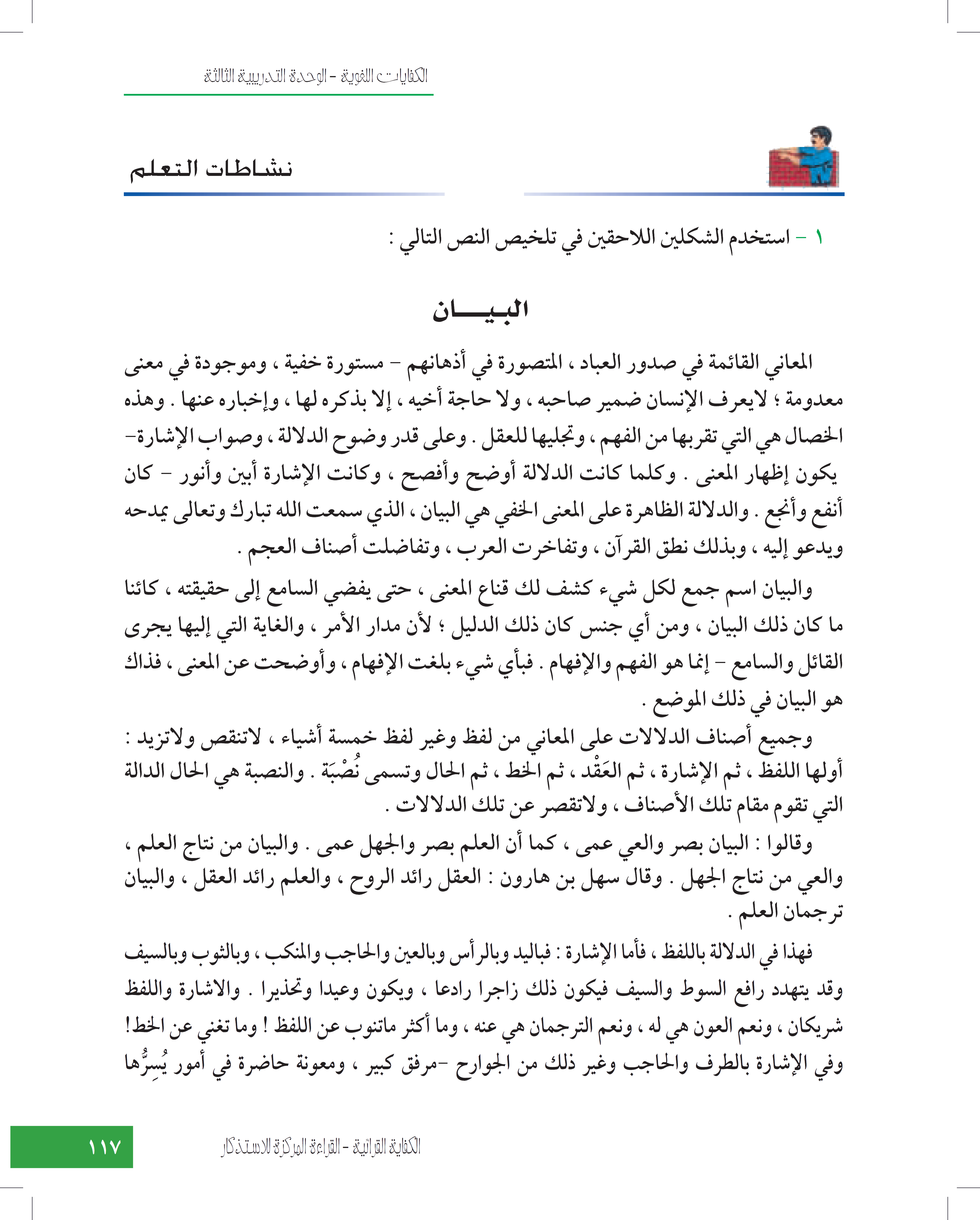 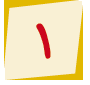 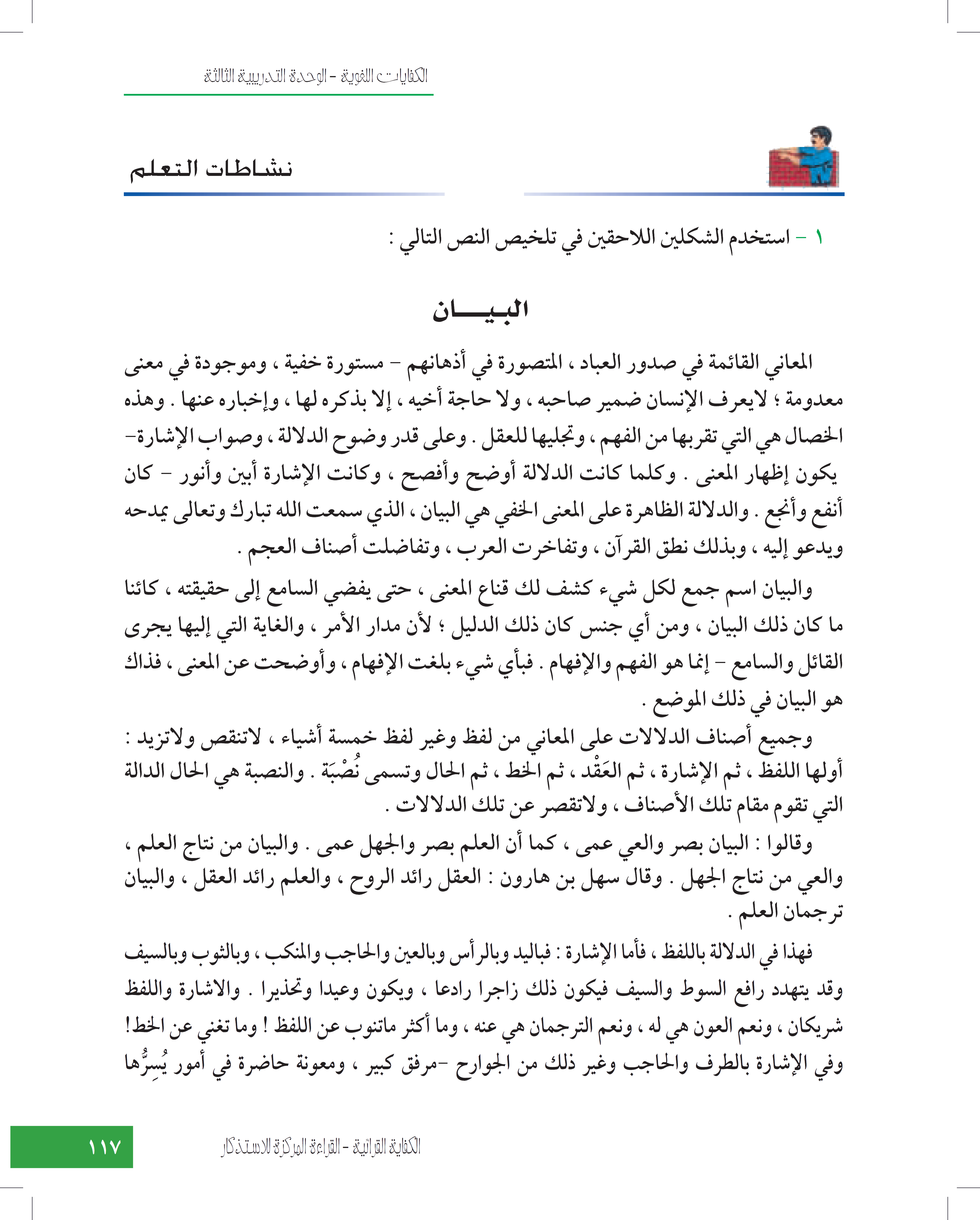 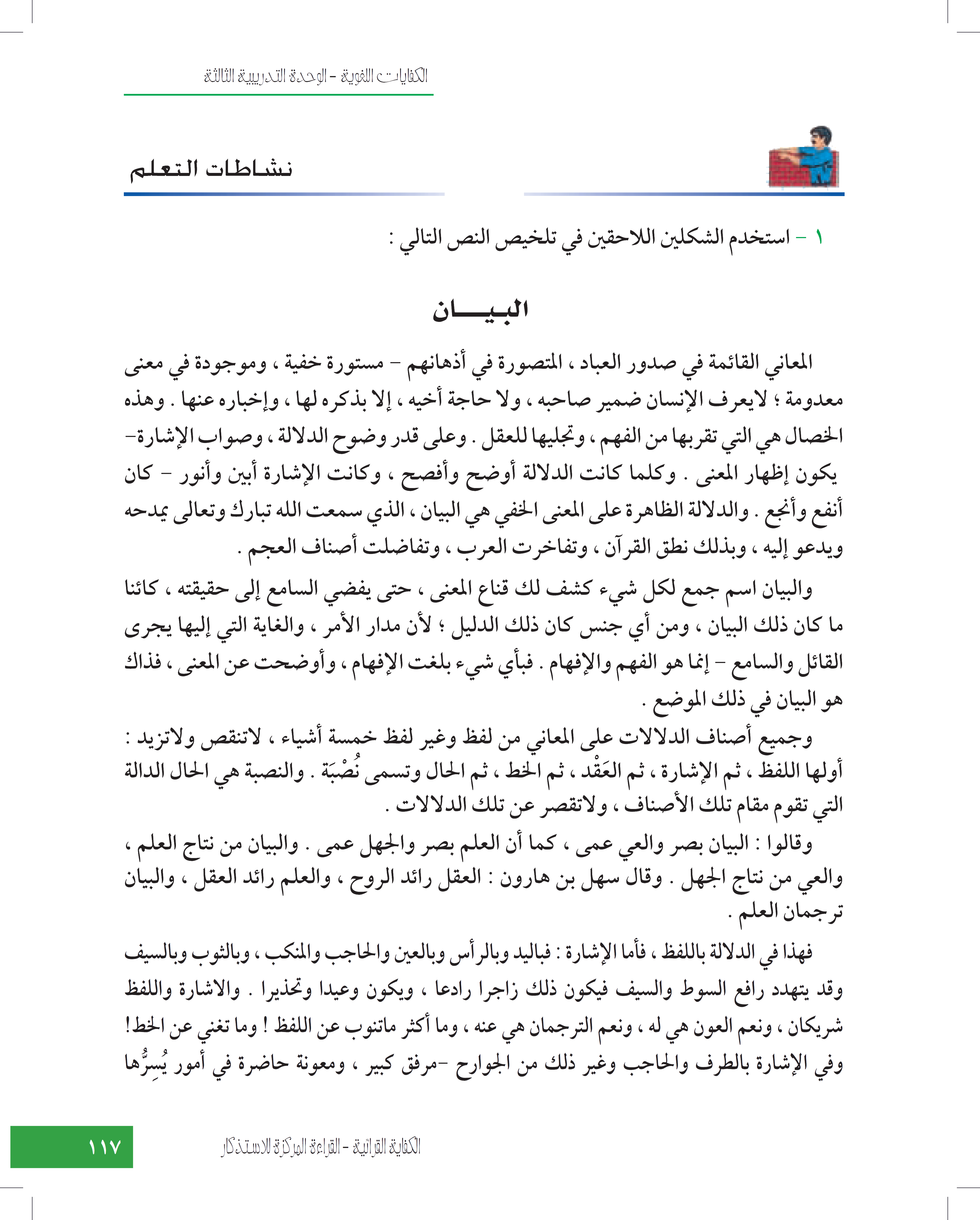 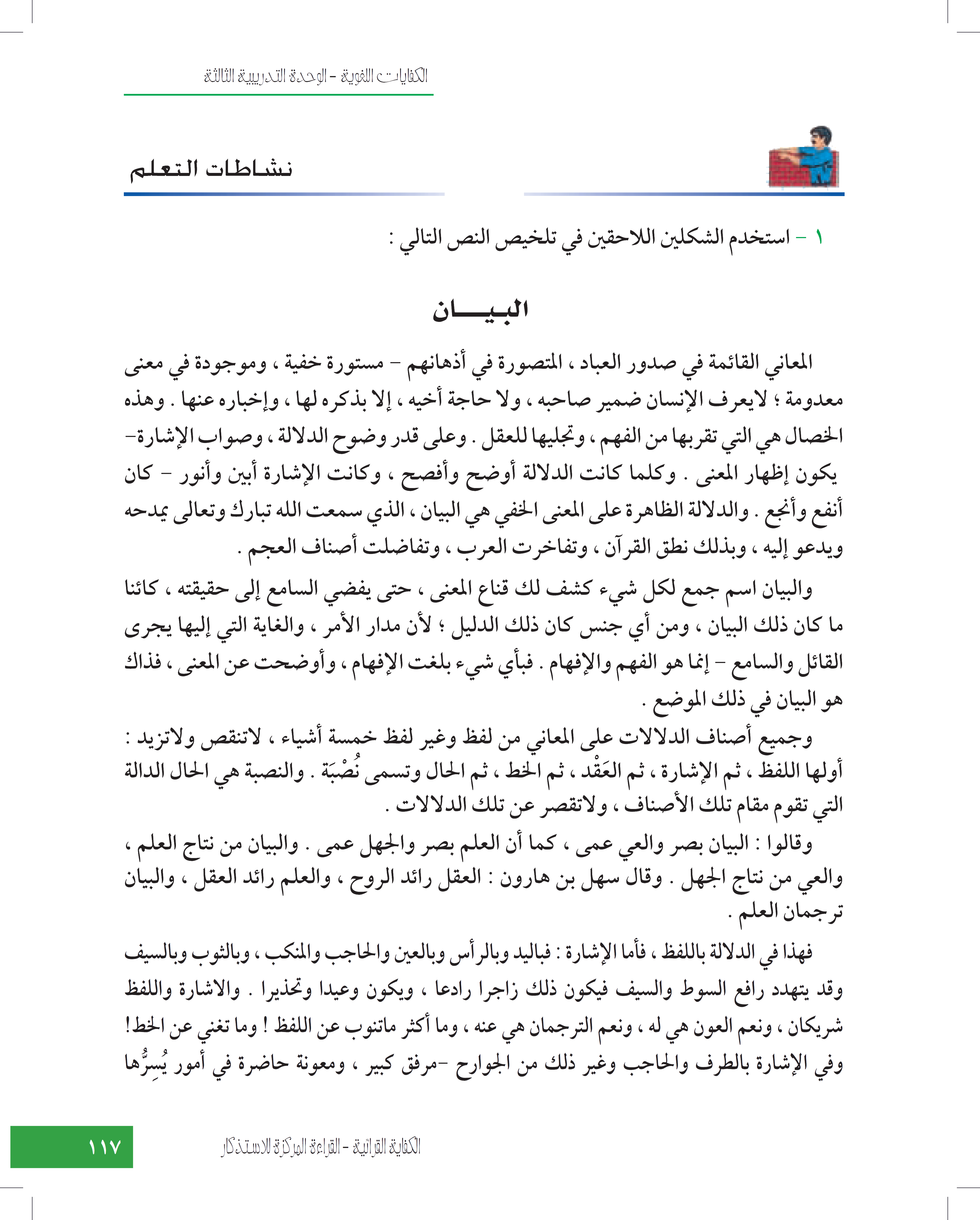 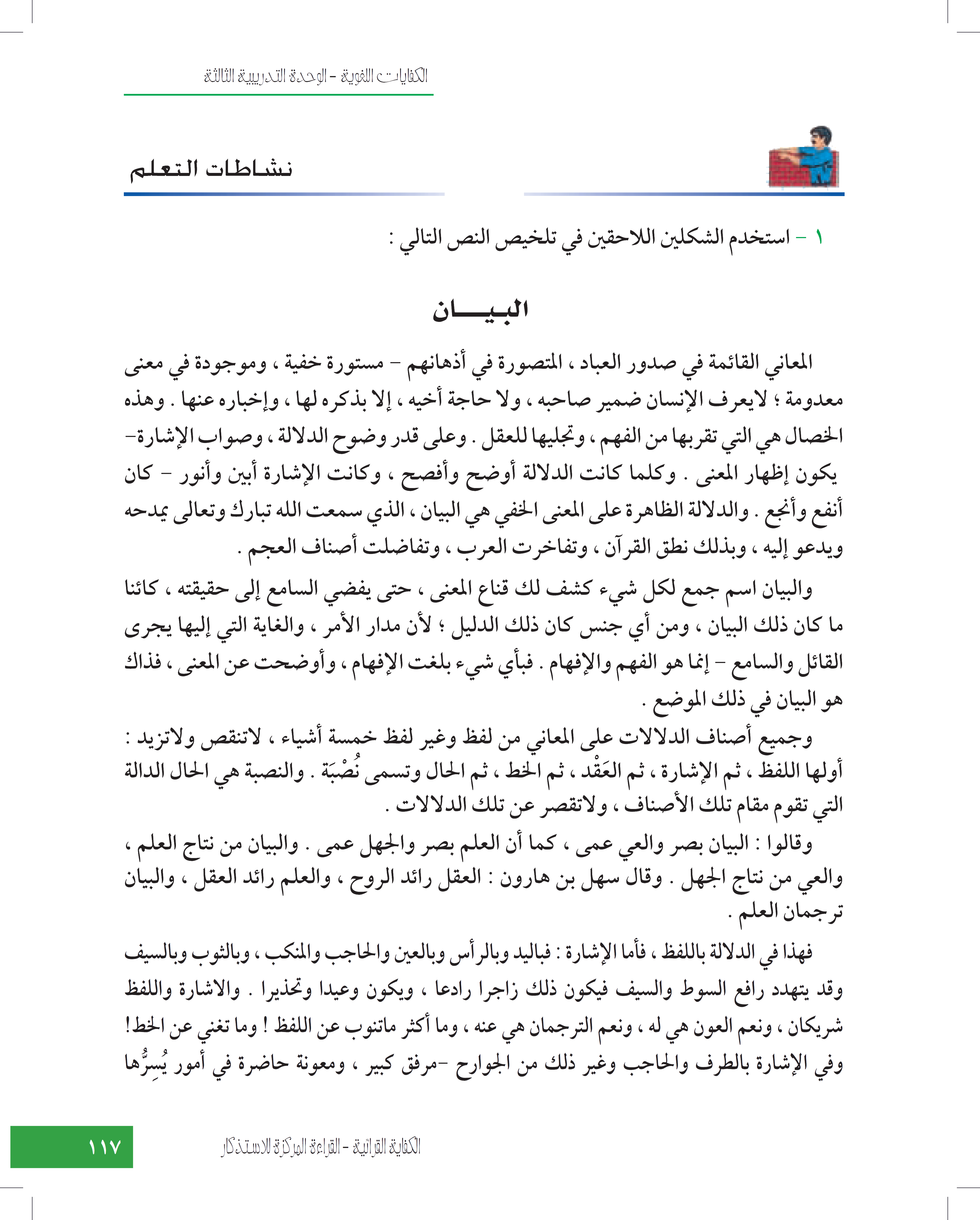 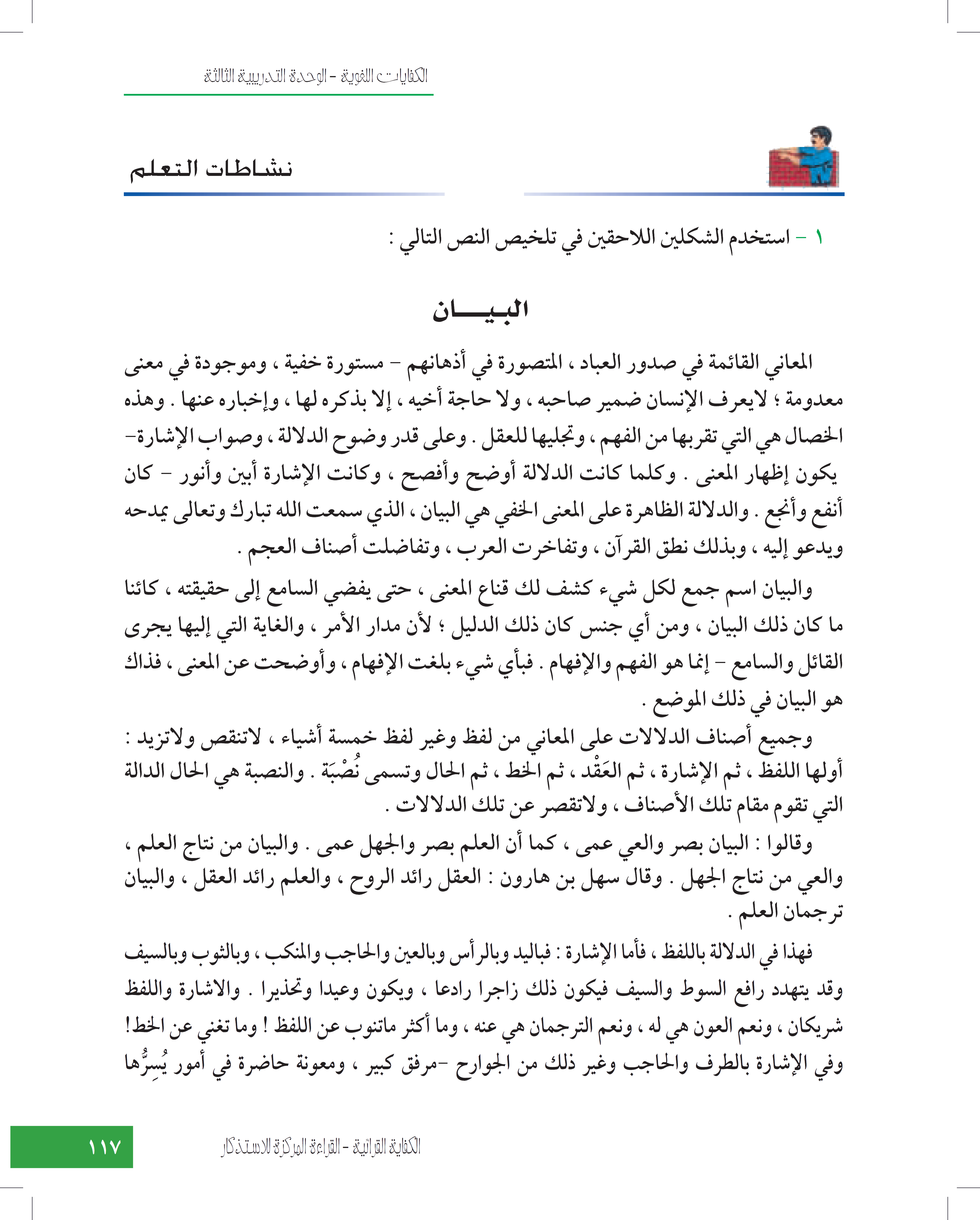 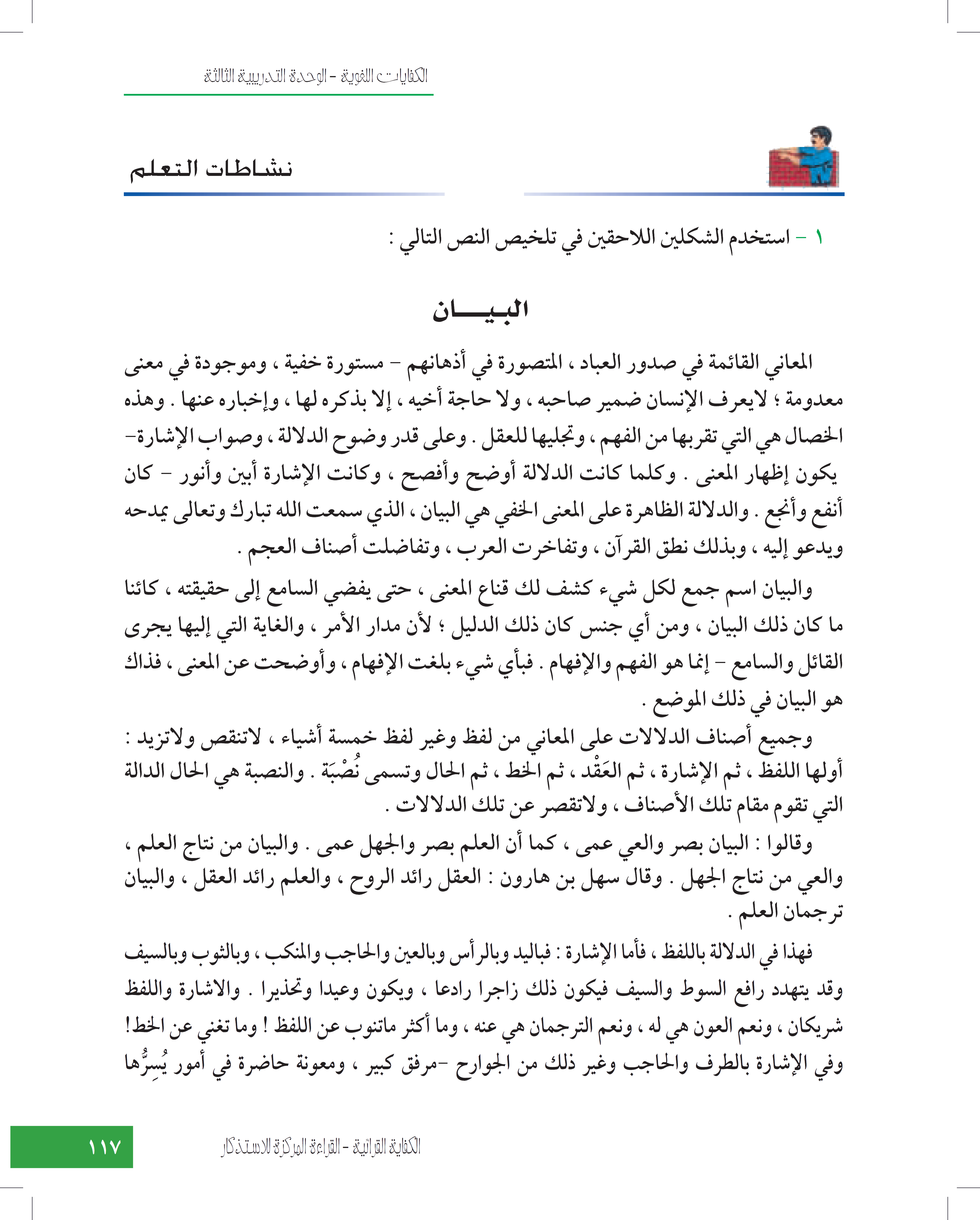 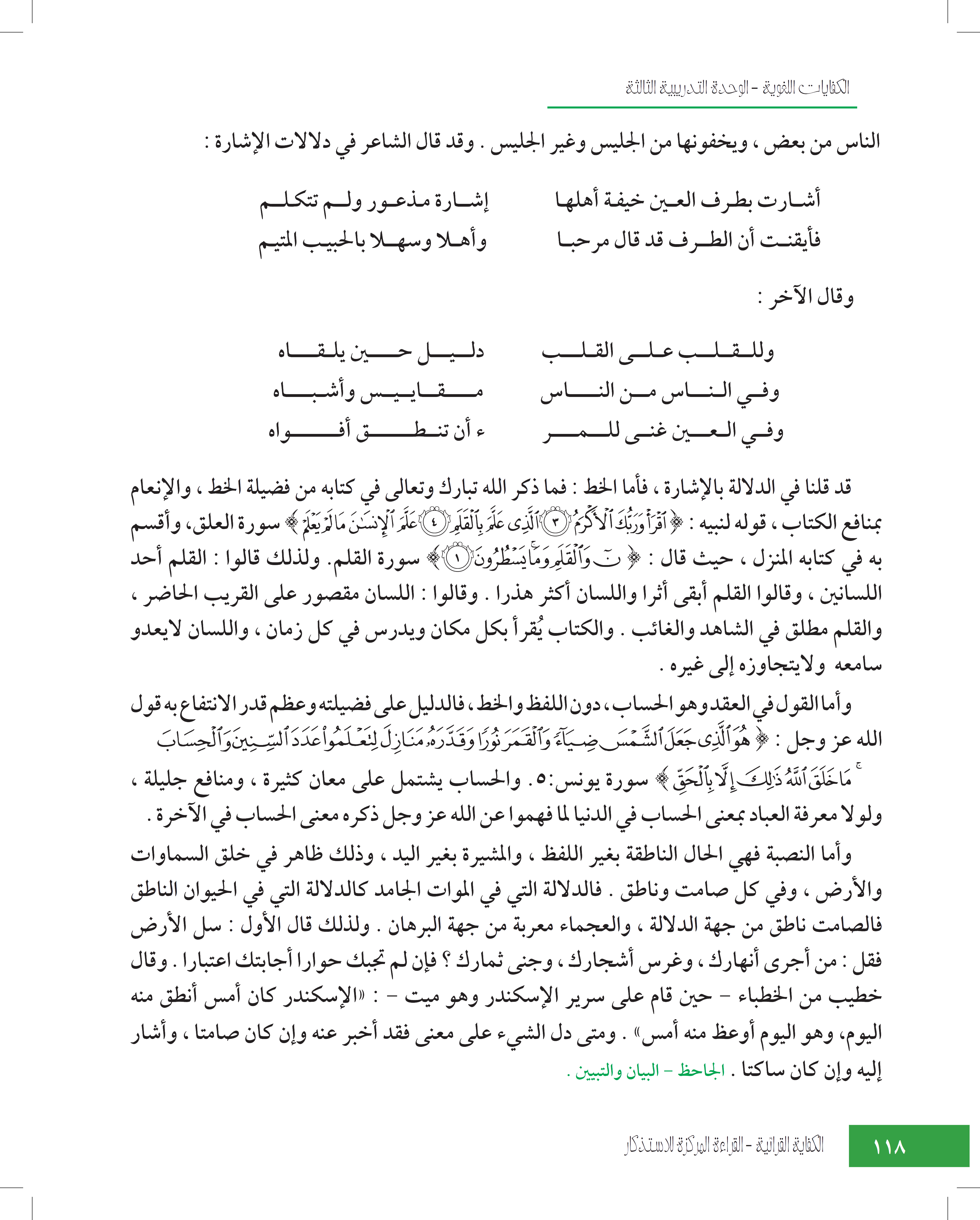 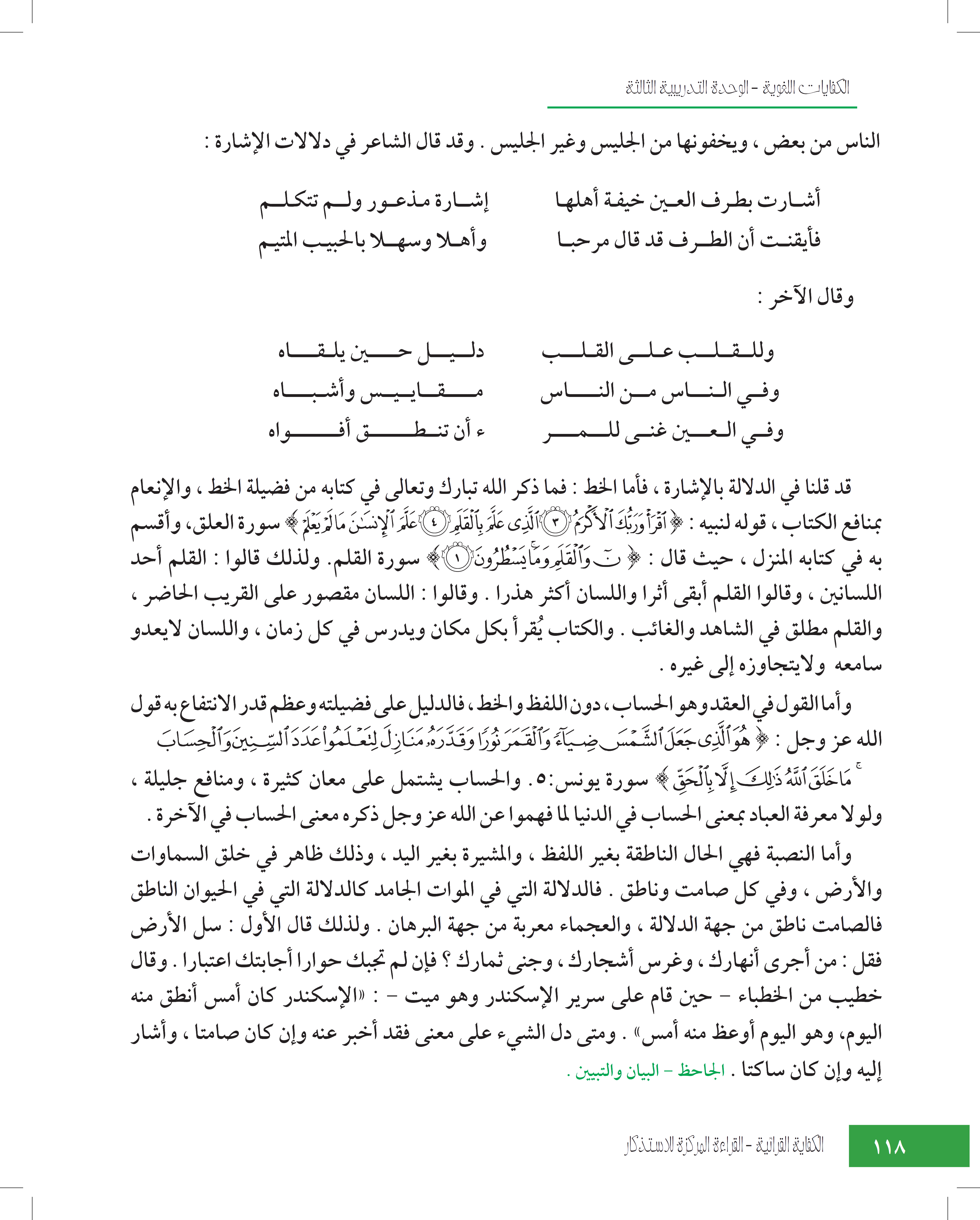 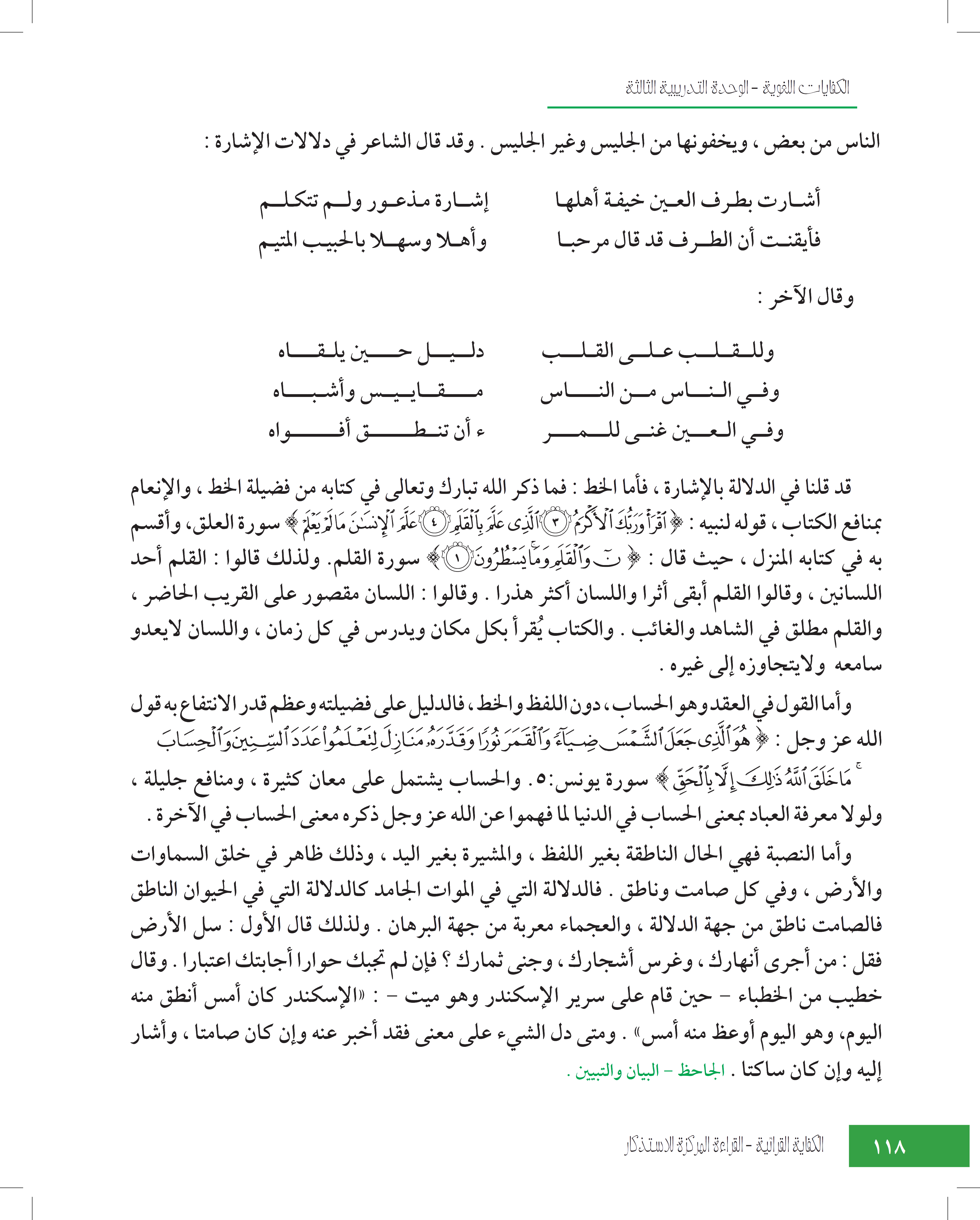 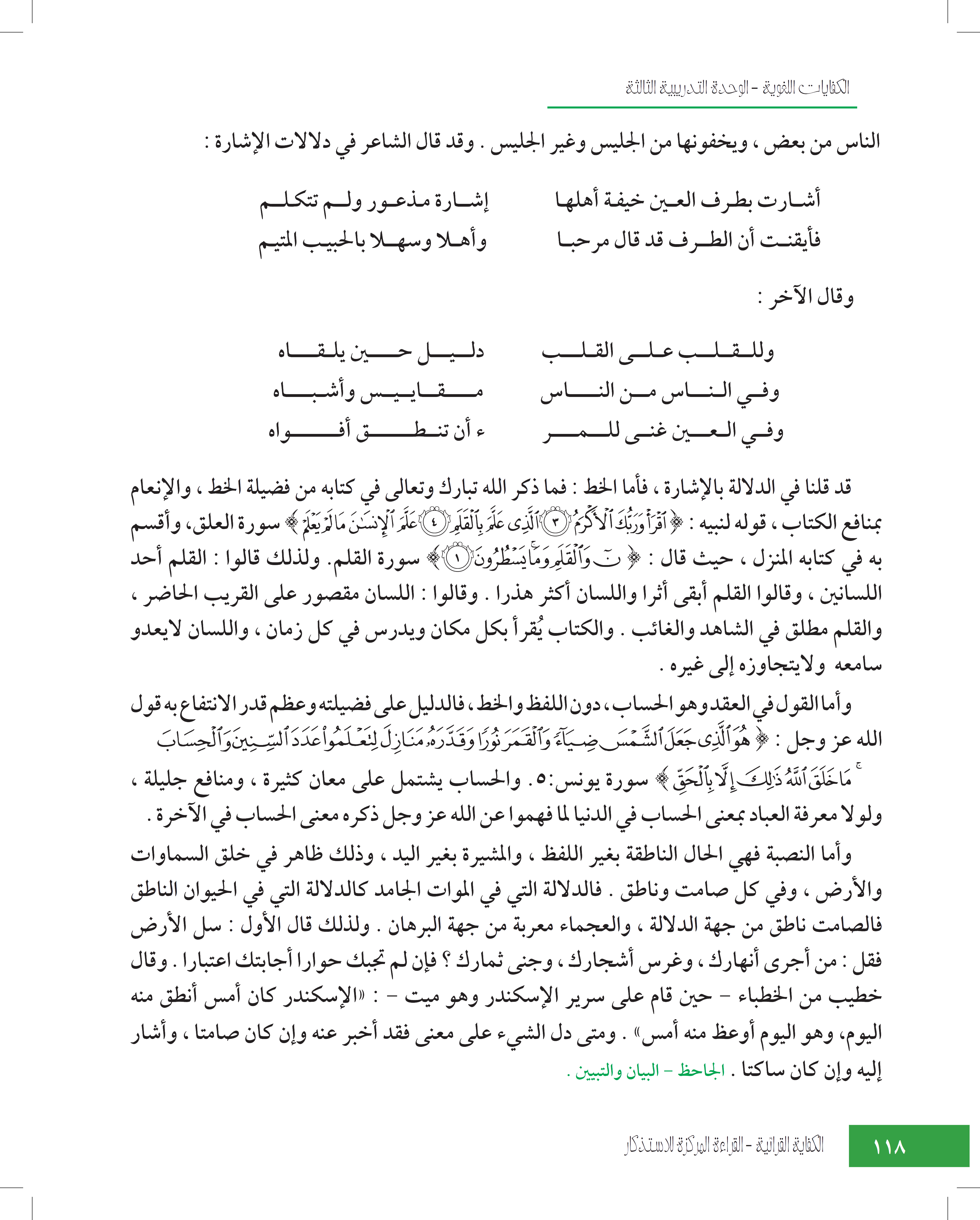 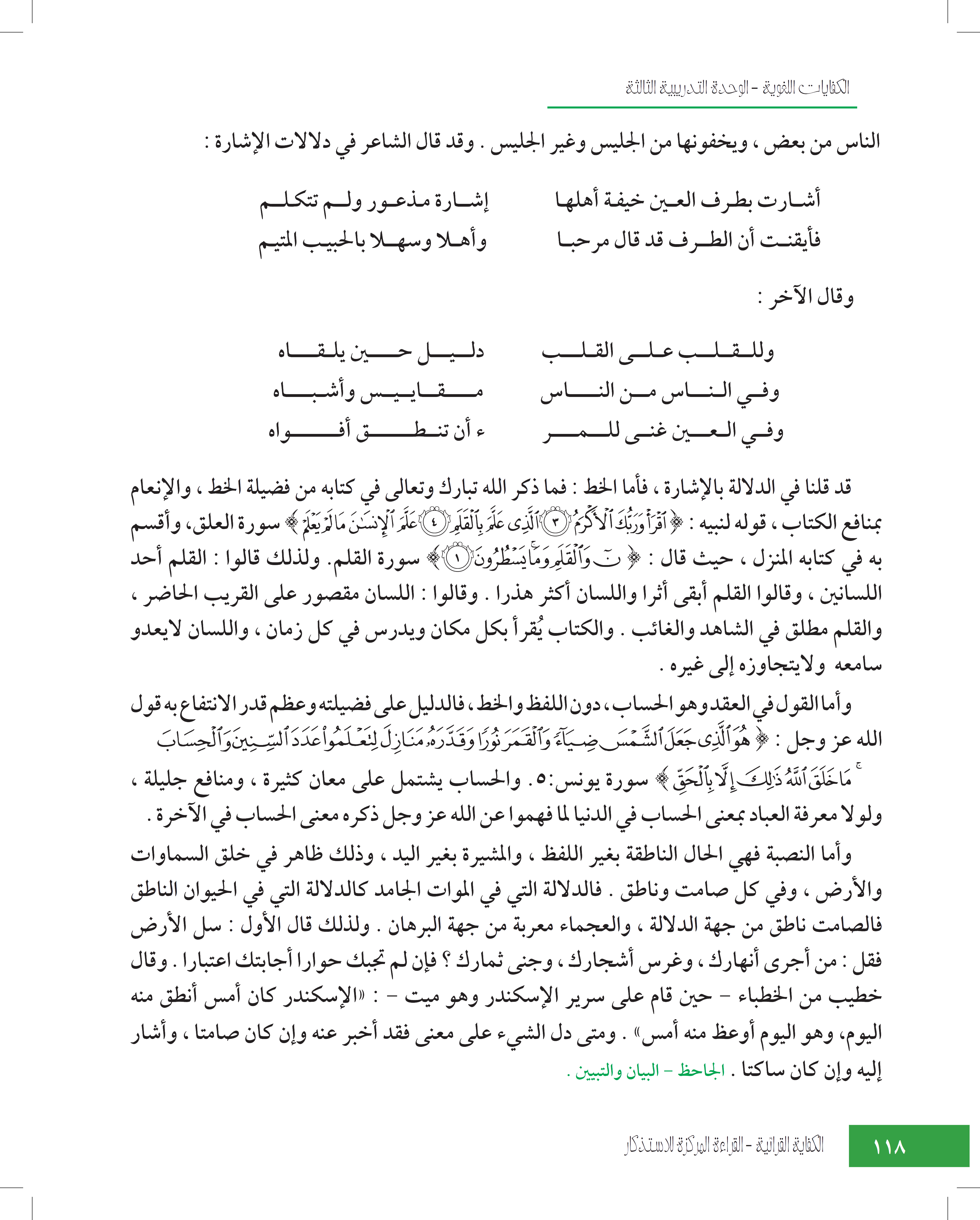 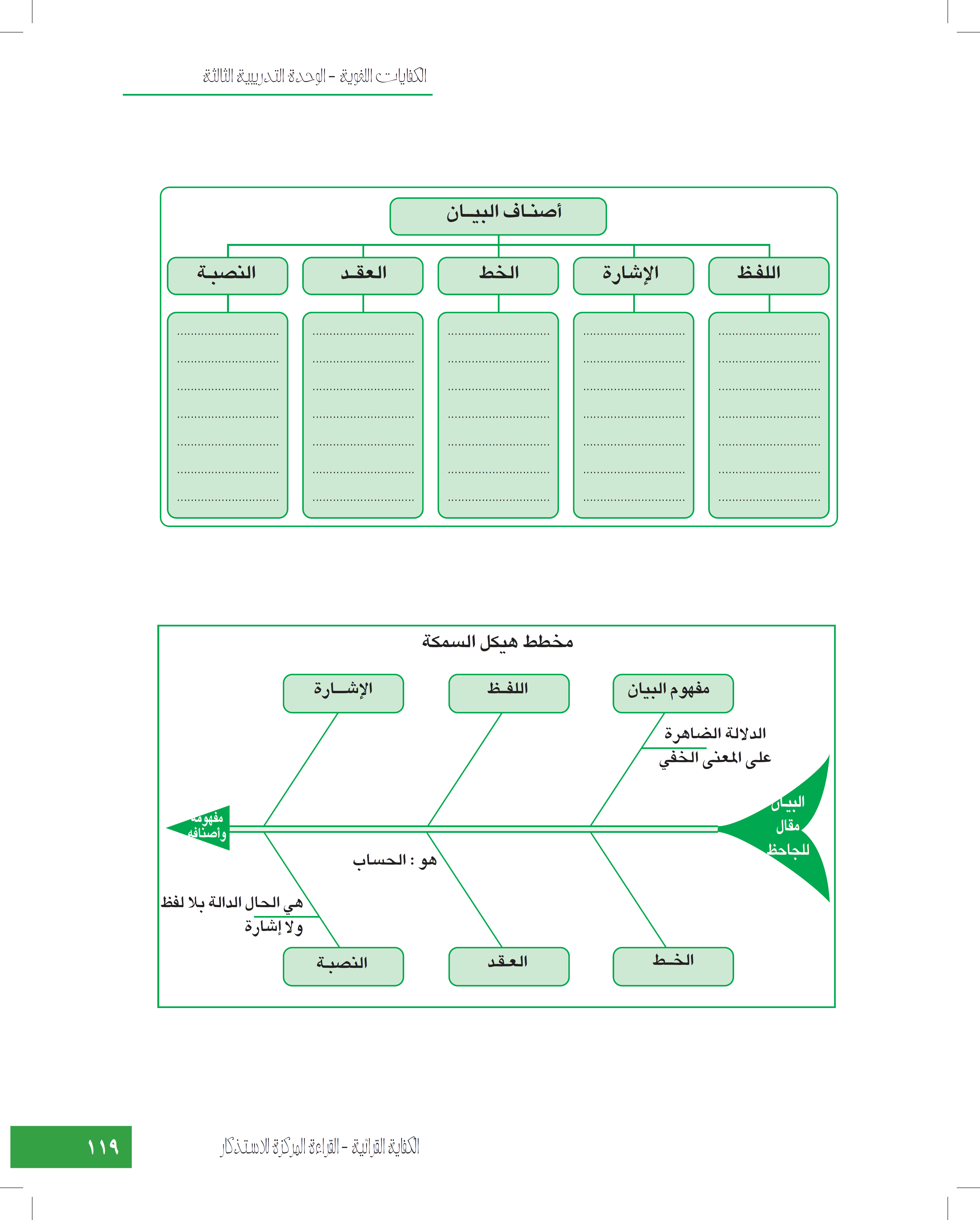 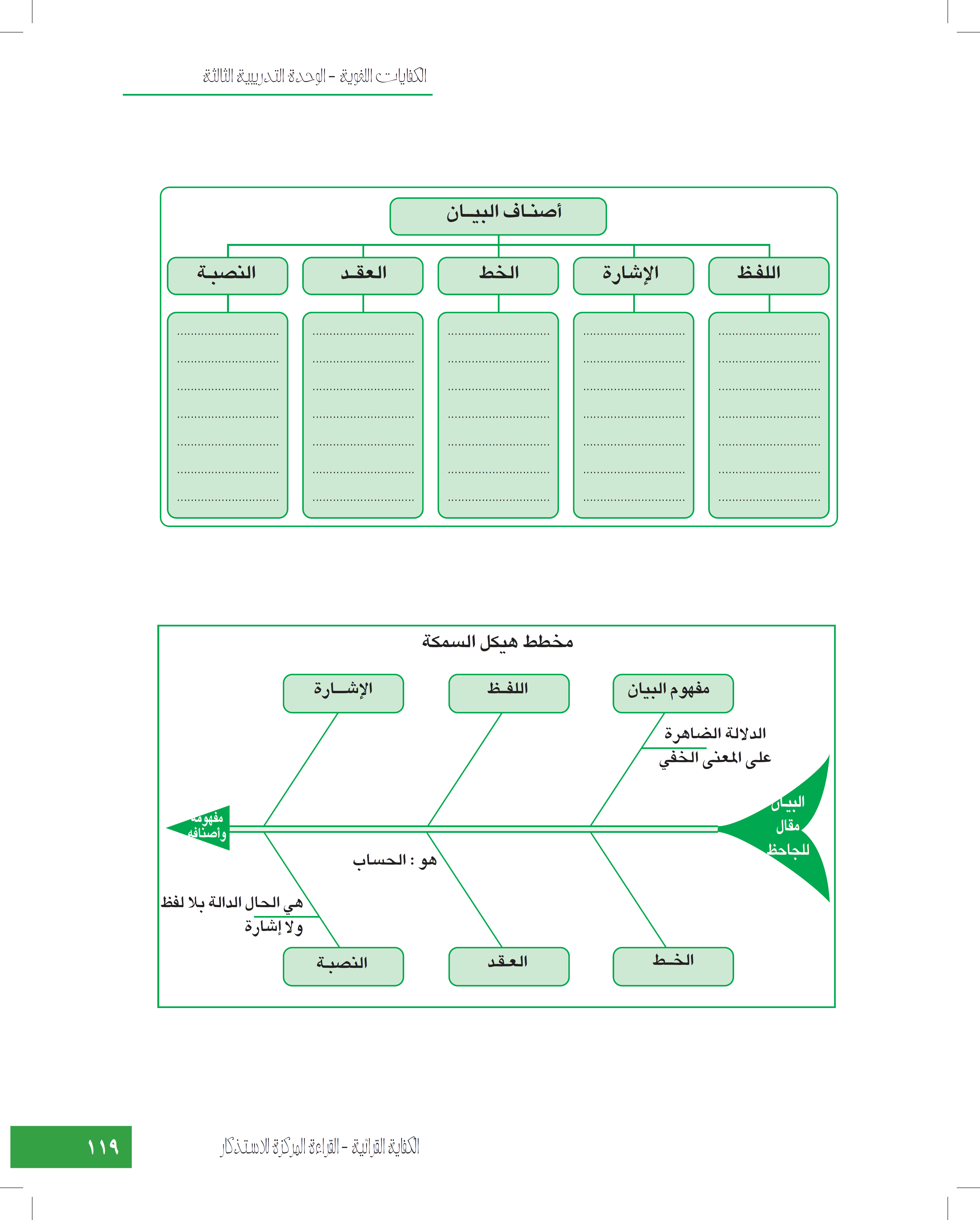 هو ما يخرج من الفم
باليد أو بالرأس أو بالعين
في اللغة هو الكلام
هي الحال الناطقة بغير اللفظ .
وهو الحساب، والحساب يشتمل على معانٍ كثيرة
القلم أحد اللسانين، والقلم أكثر أثرًا، واللسان أكثر هذرًا
باليد أو بالرأس أو بالعين أو بالحاجب والمنكب.
هو ما يخرج من الفم، وفي اللغة هو الكلام
والقلم أكثر أثرًا
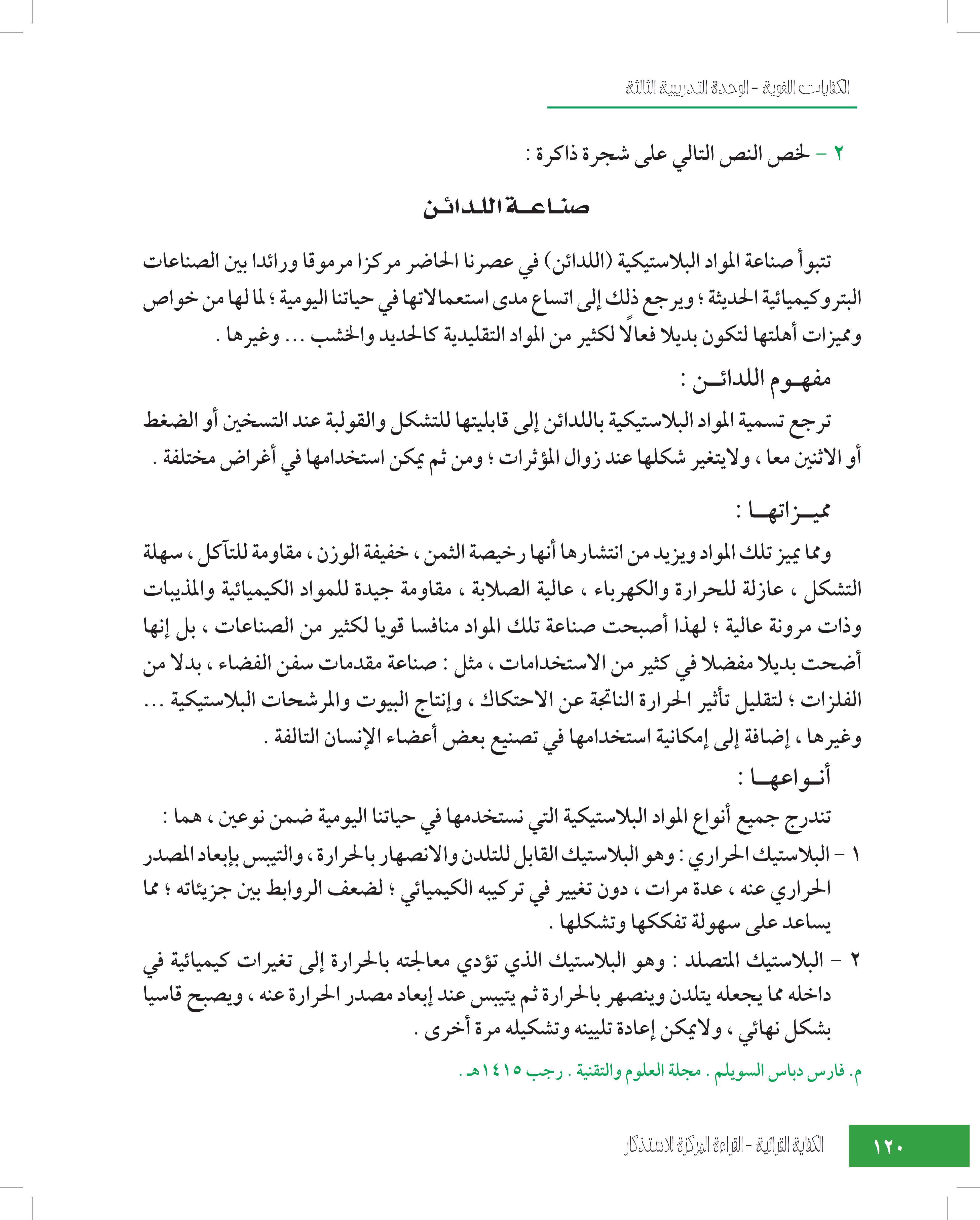 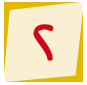 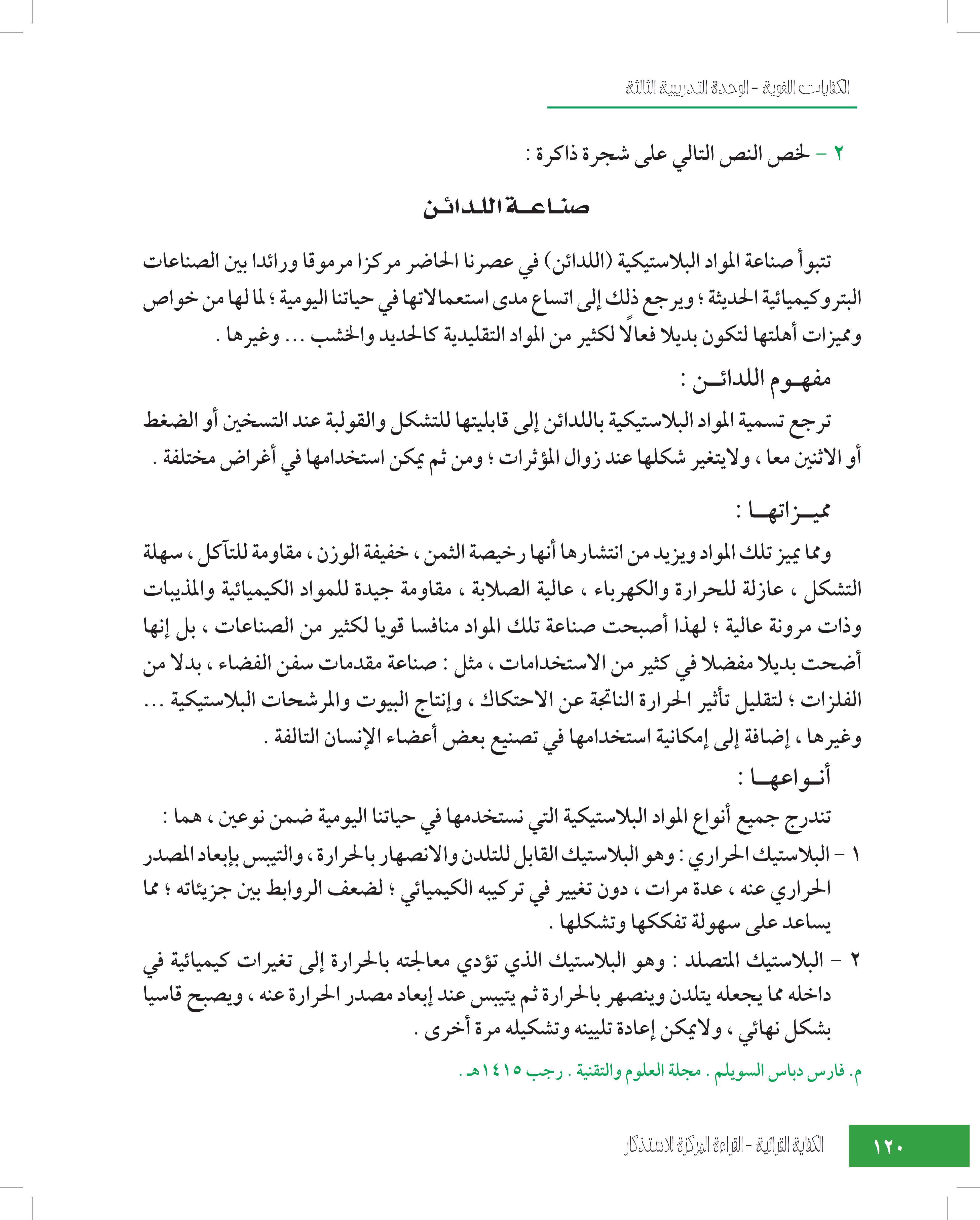 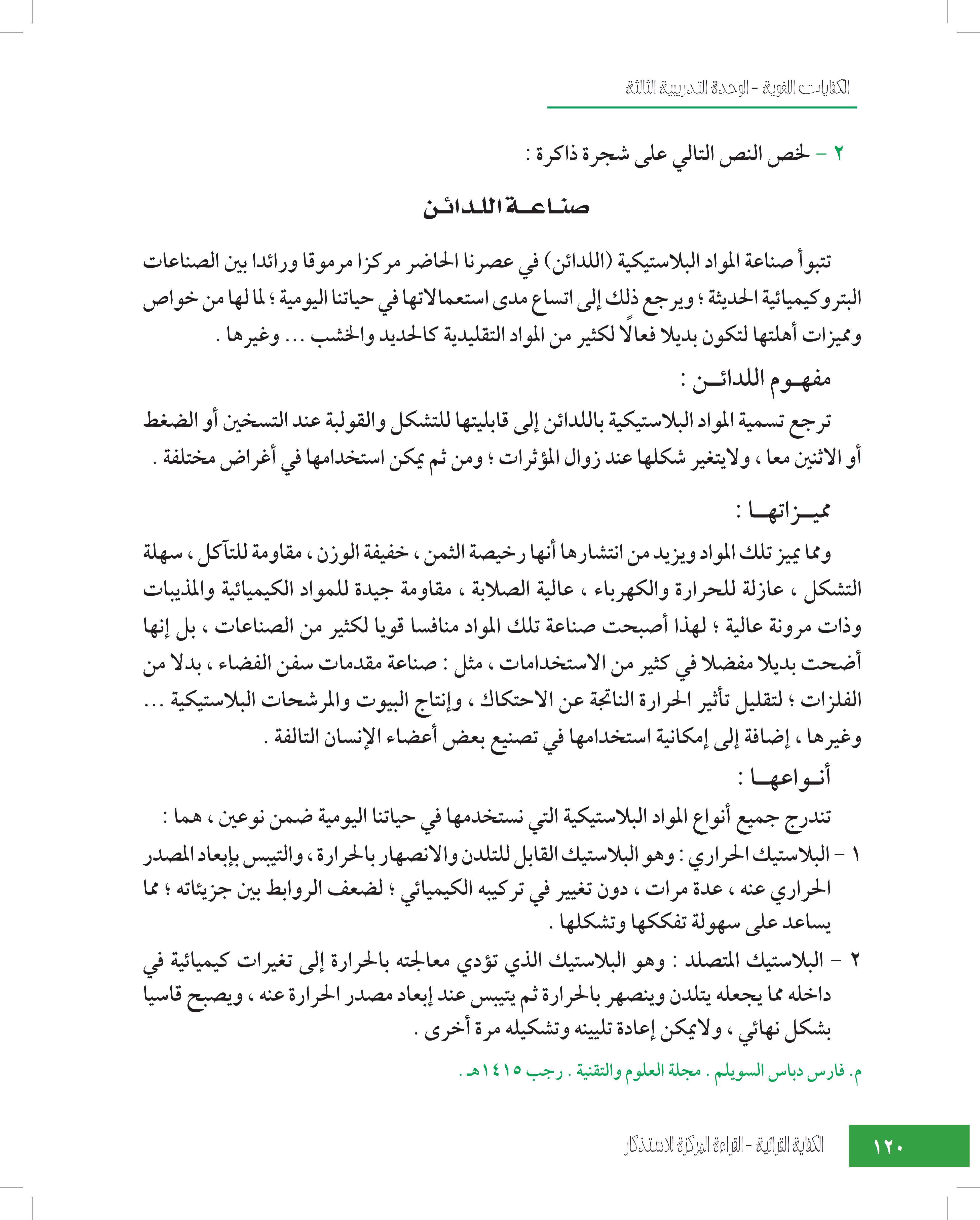 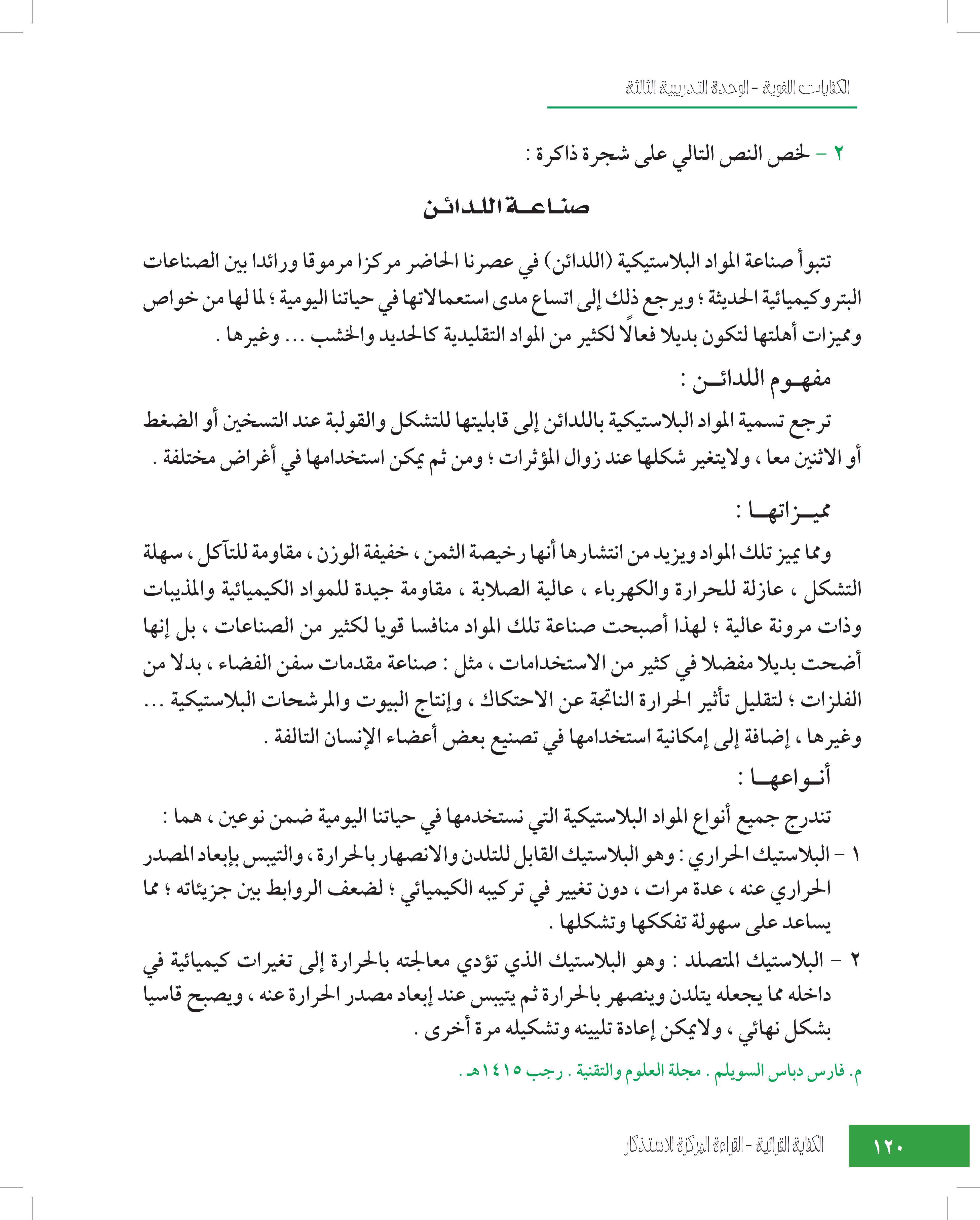 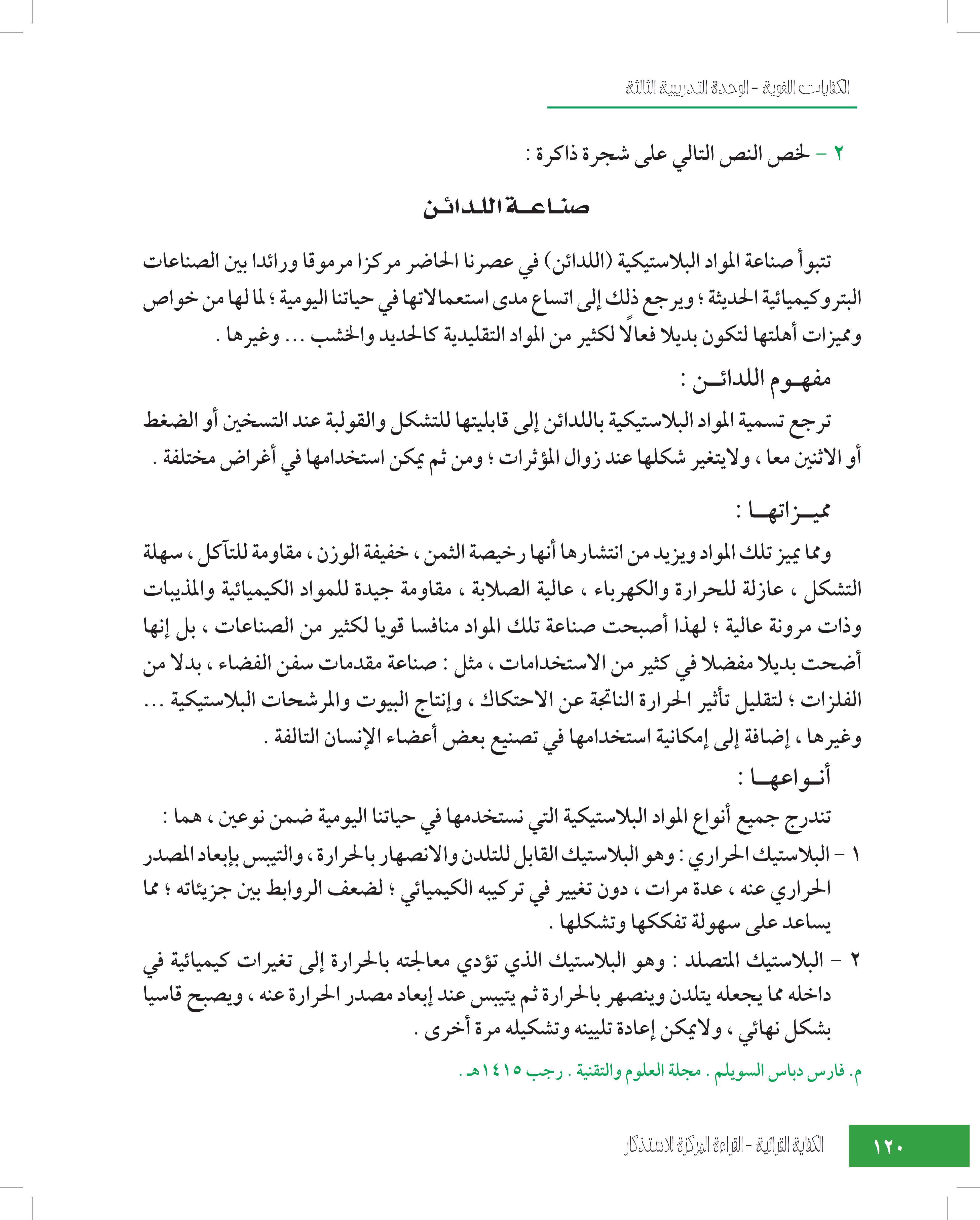 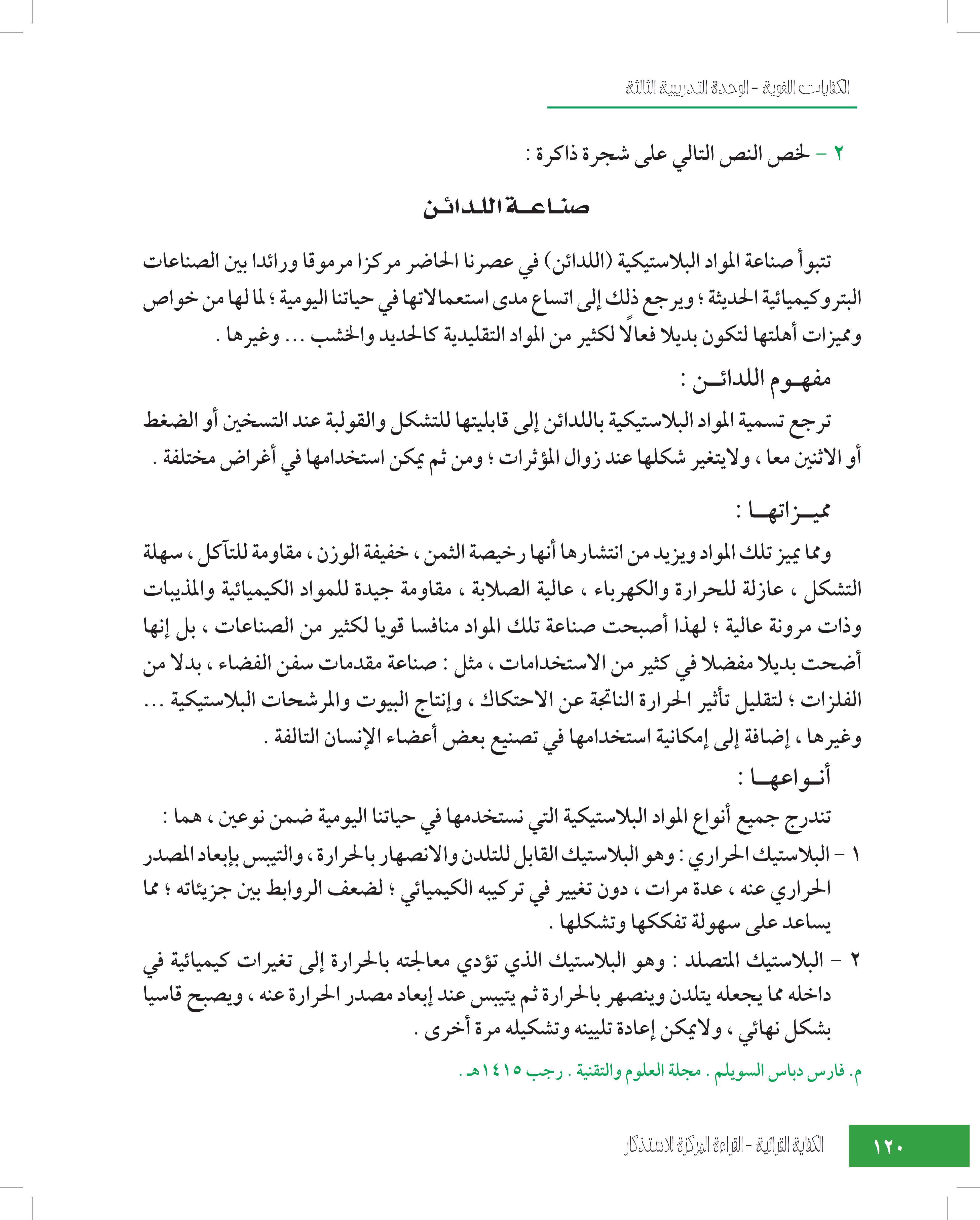 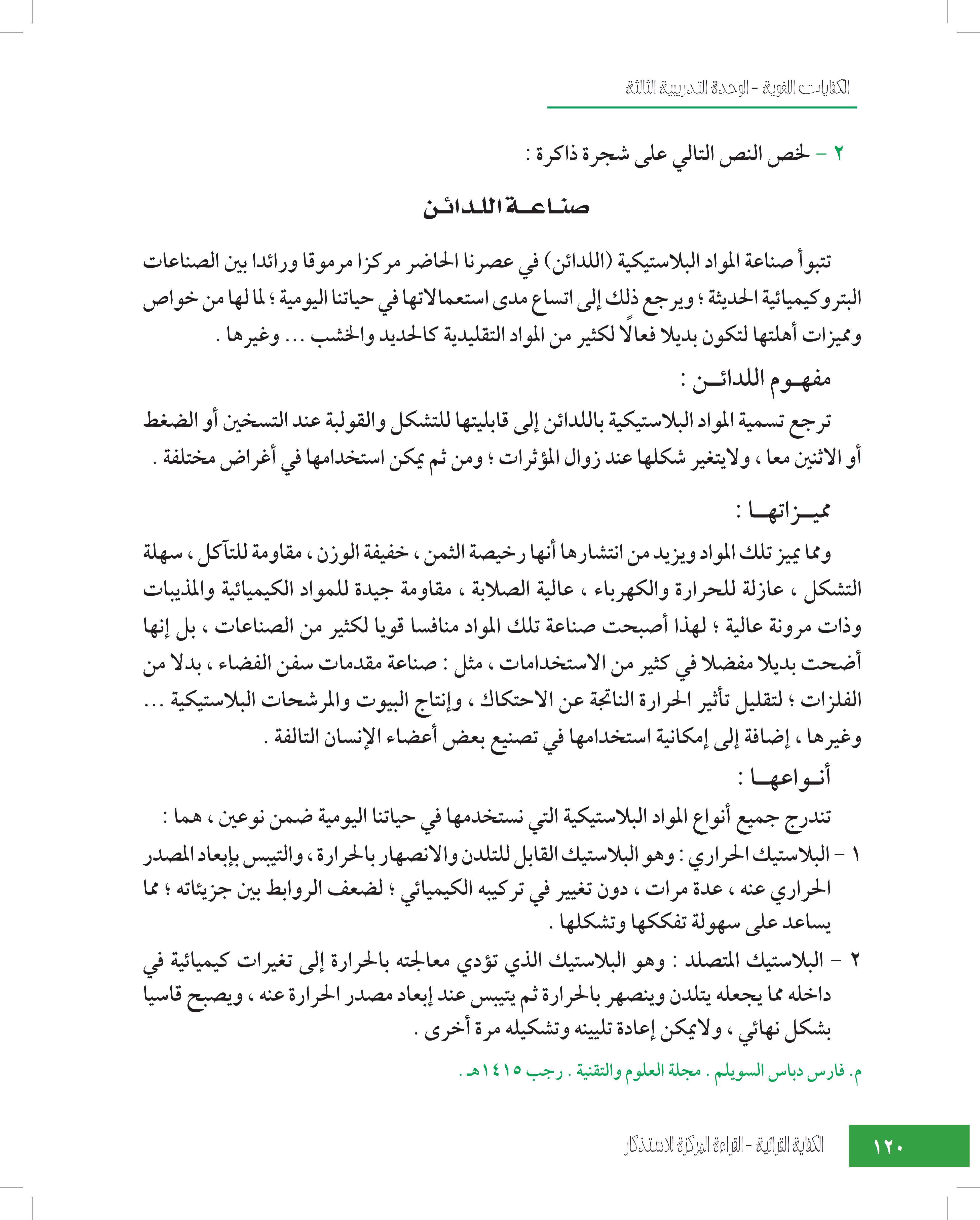 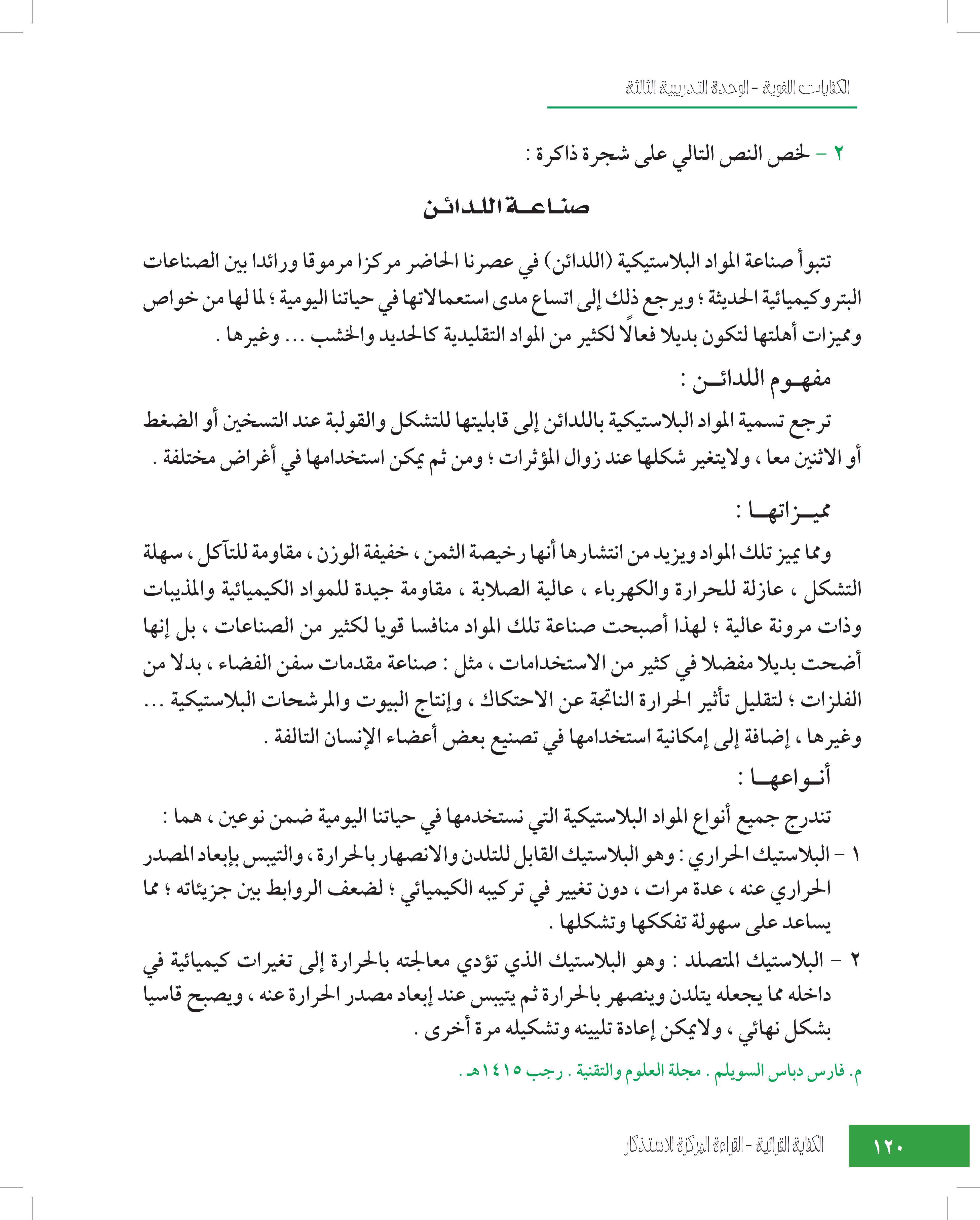 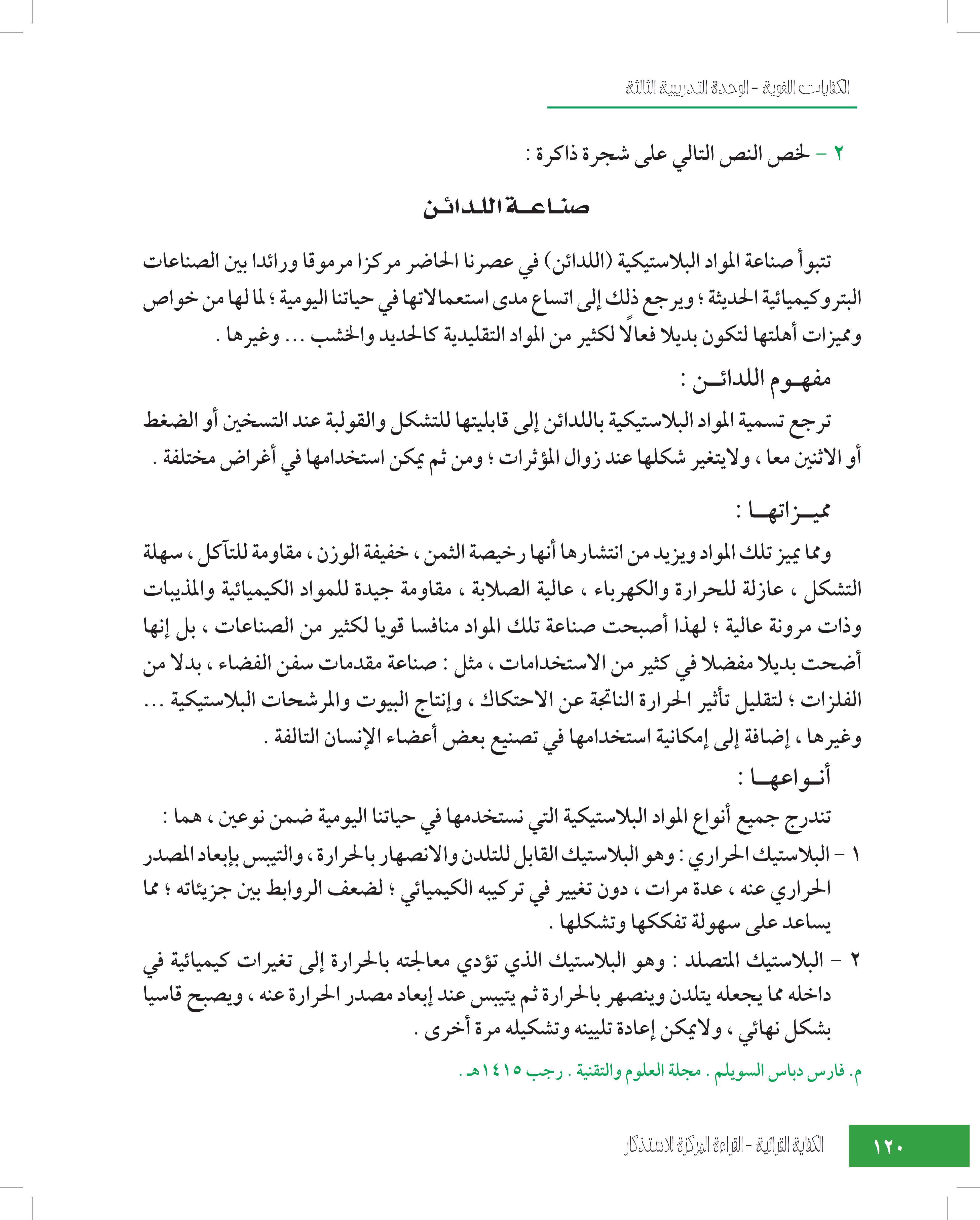 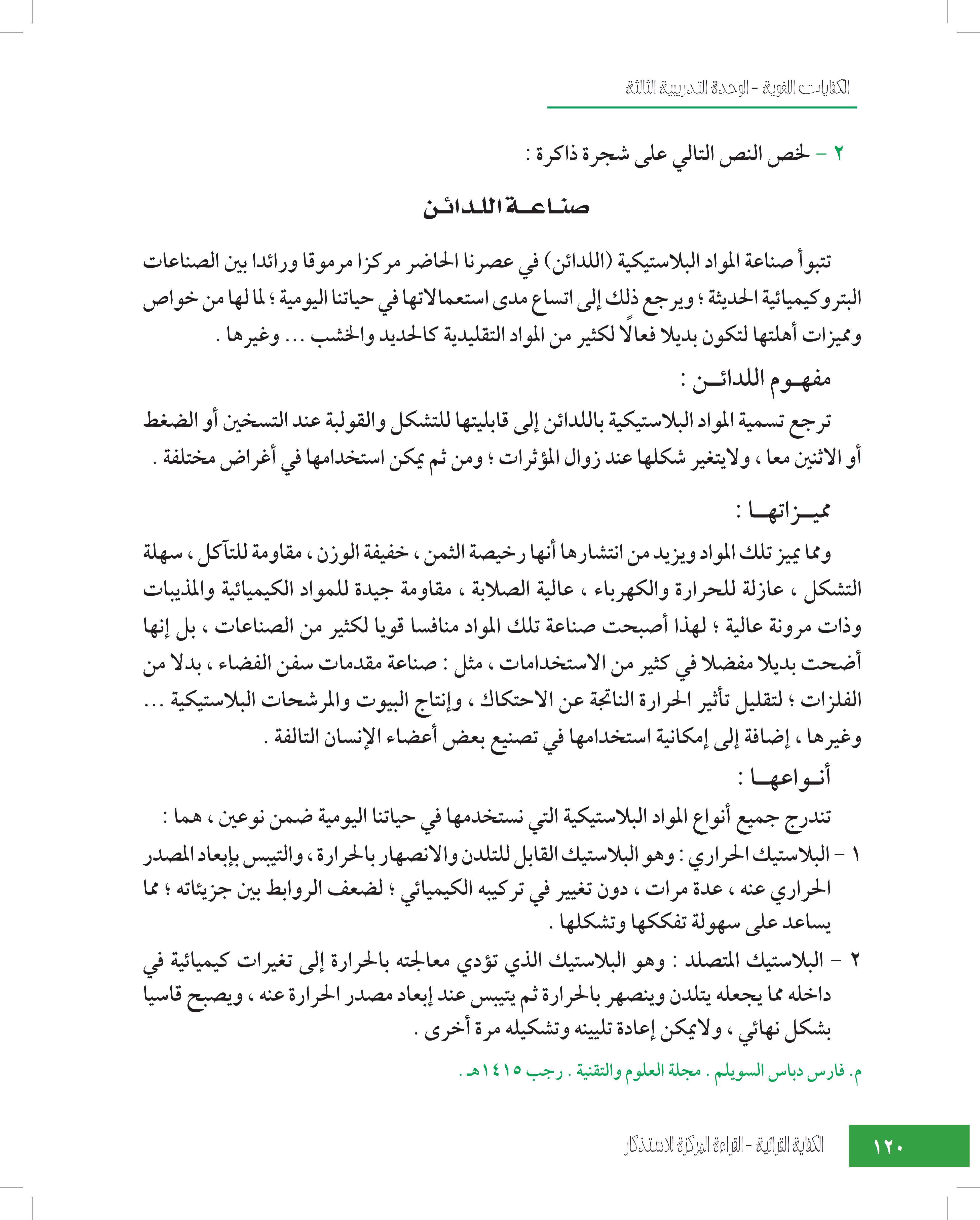 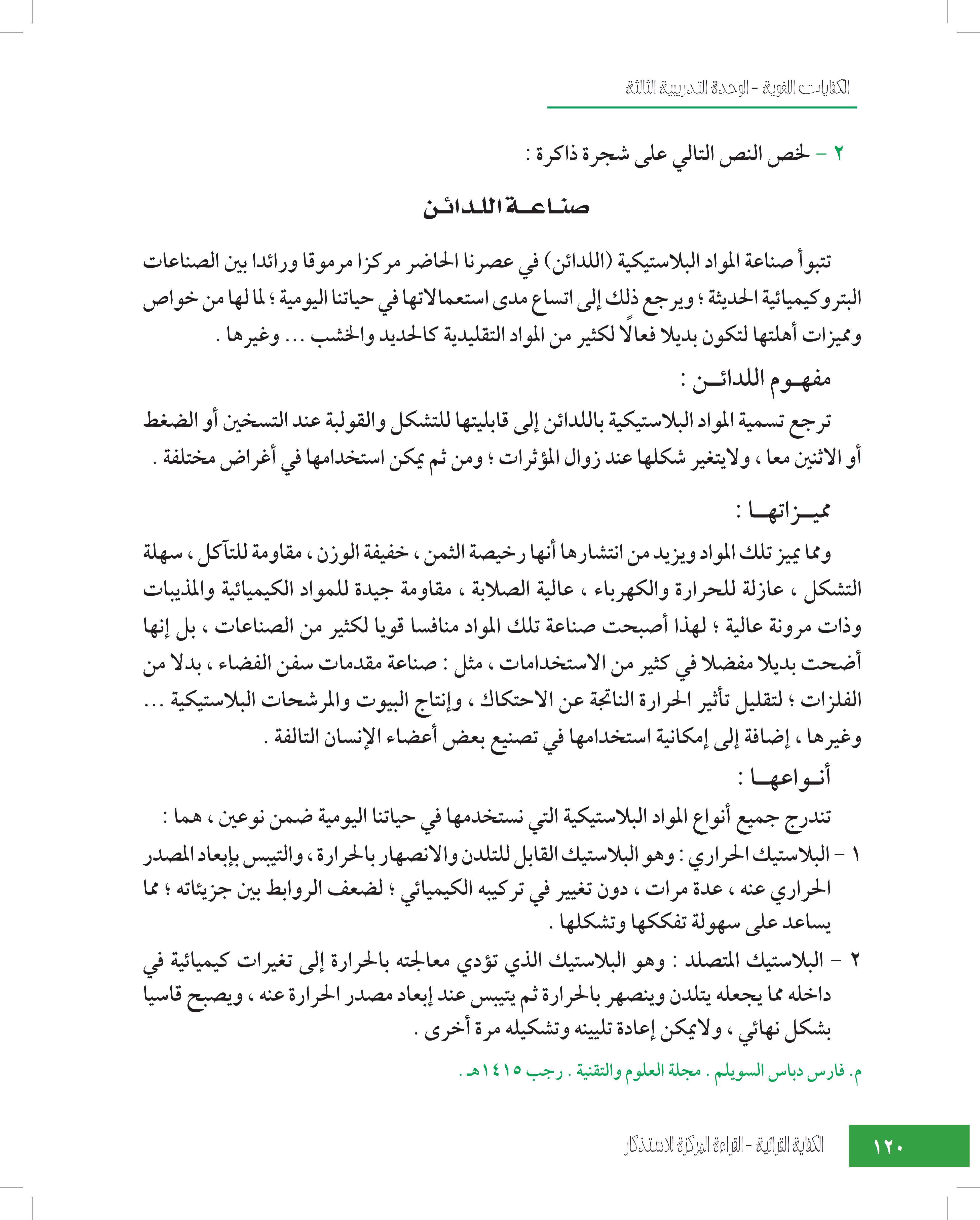 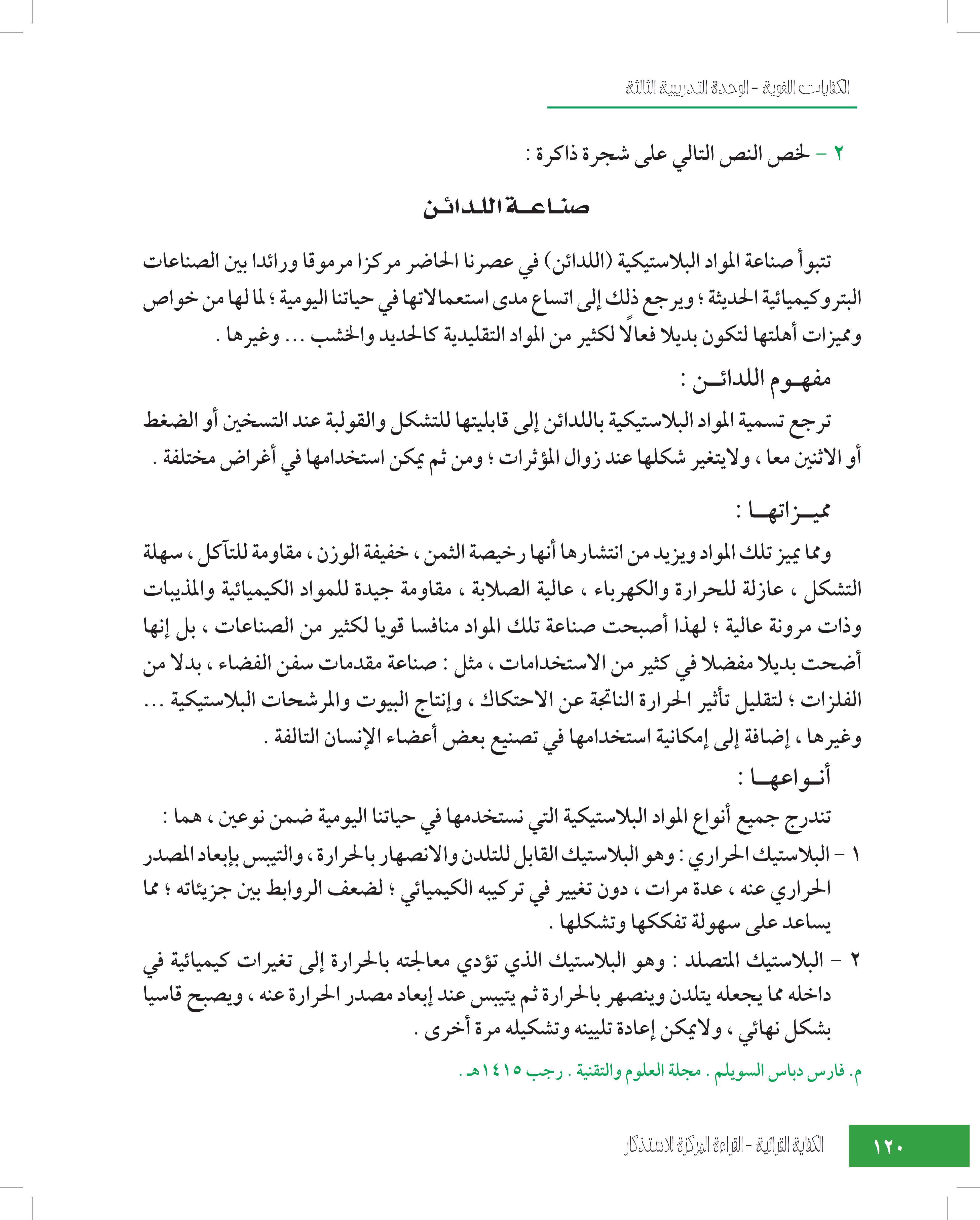 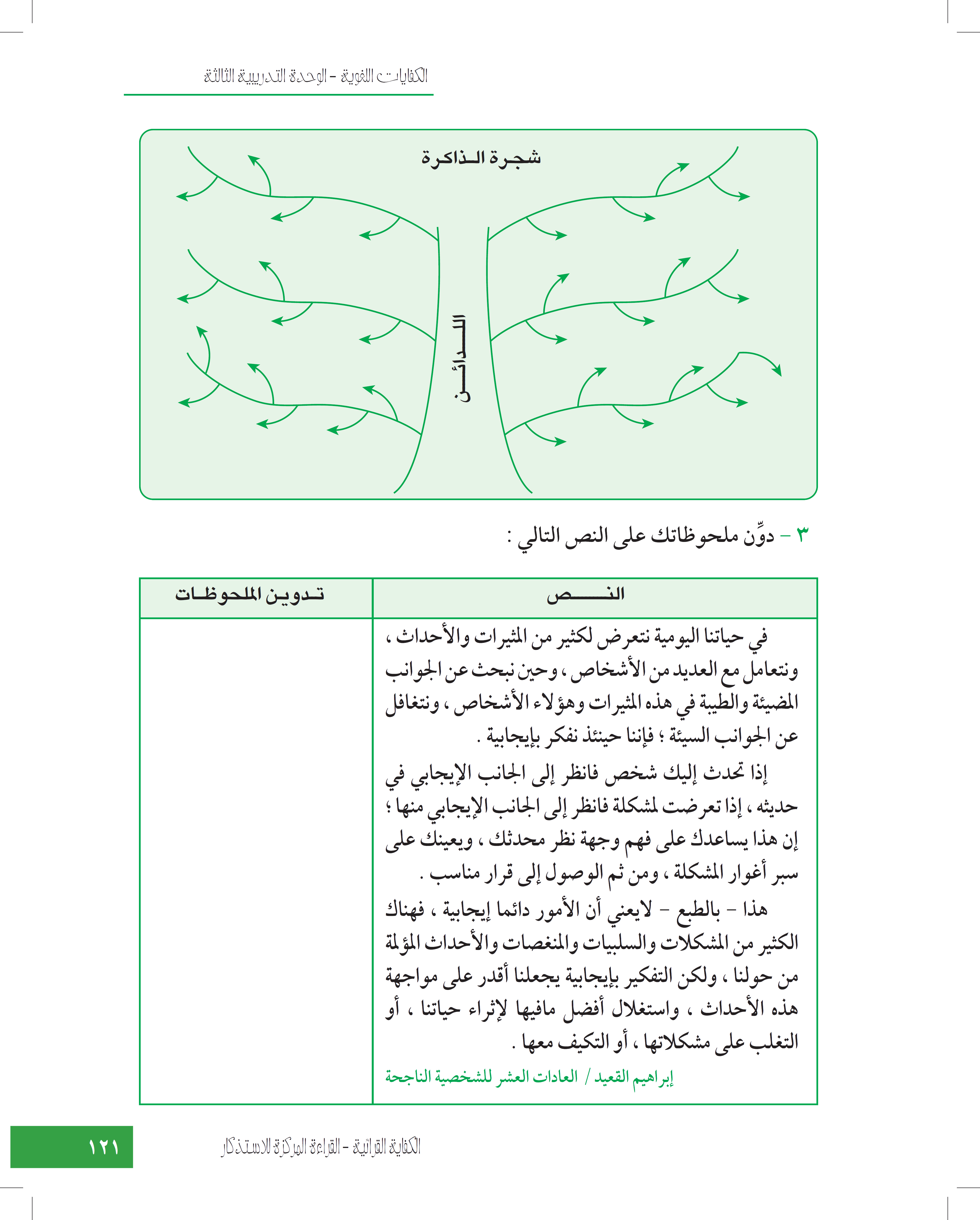 خفيفة الوزن
قابليتها للتشكيل
سهلة التشكيل
عدم تغير شكلها
مميزاتها
مفهوم اللدائن
القولبة عند التسخين
مقومة للتآكل
مواد بلاستكية
البلاستك المتصلد
رخيصة الثمن
عازلة للحرارة
أنواع اللدائن
ذات مرونة عالية
البلاستك الحراري
عالية الصلابة
عازلة للكهرباء
البلاستك المتصلد
البلاستك الحراري
وينصهر بالحرار ولا يتغير
التيبس بابعاد المصدر الحراري
بلاستك يتغير كيميائيًا
قابل للتلدن
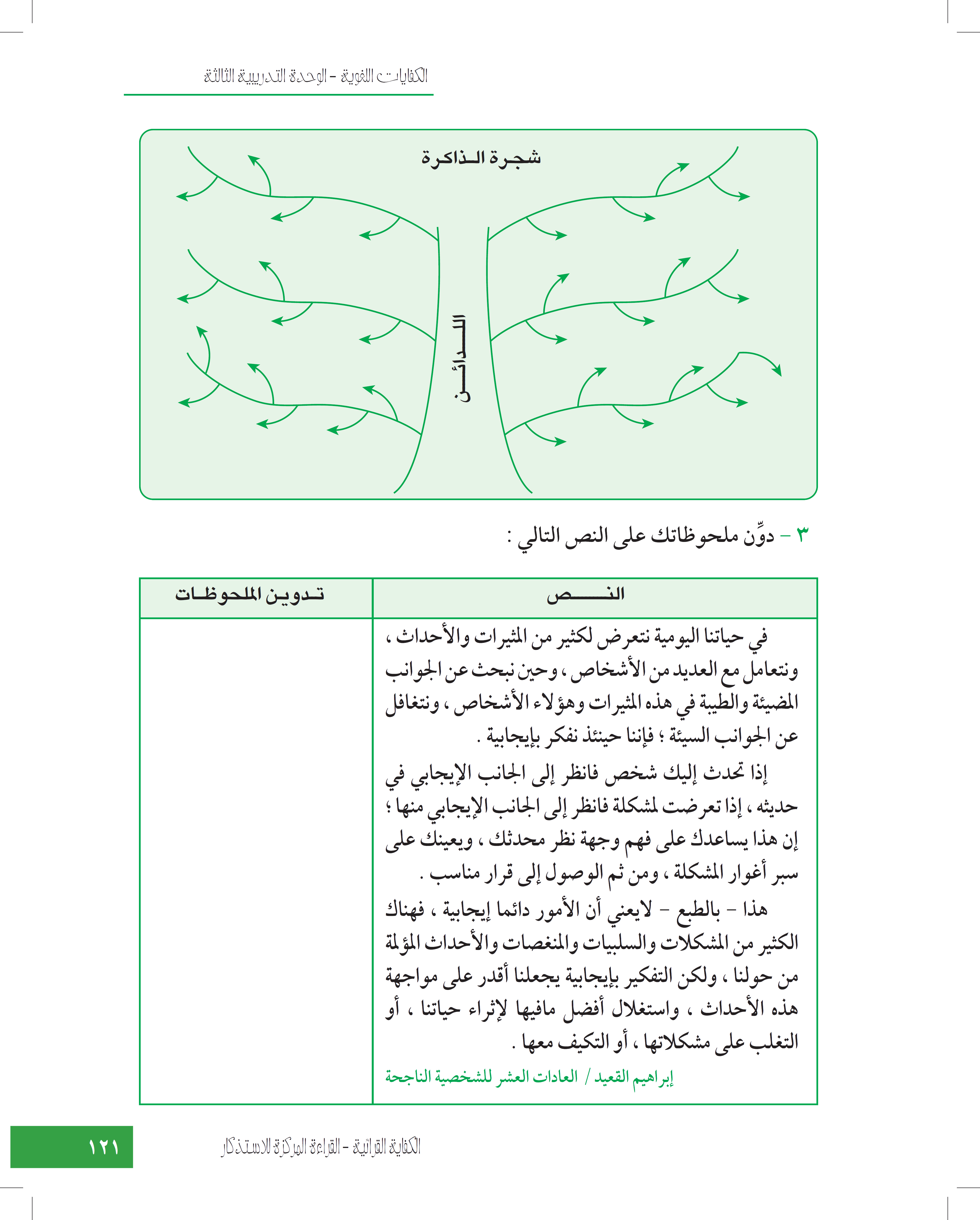 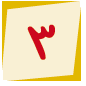 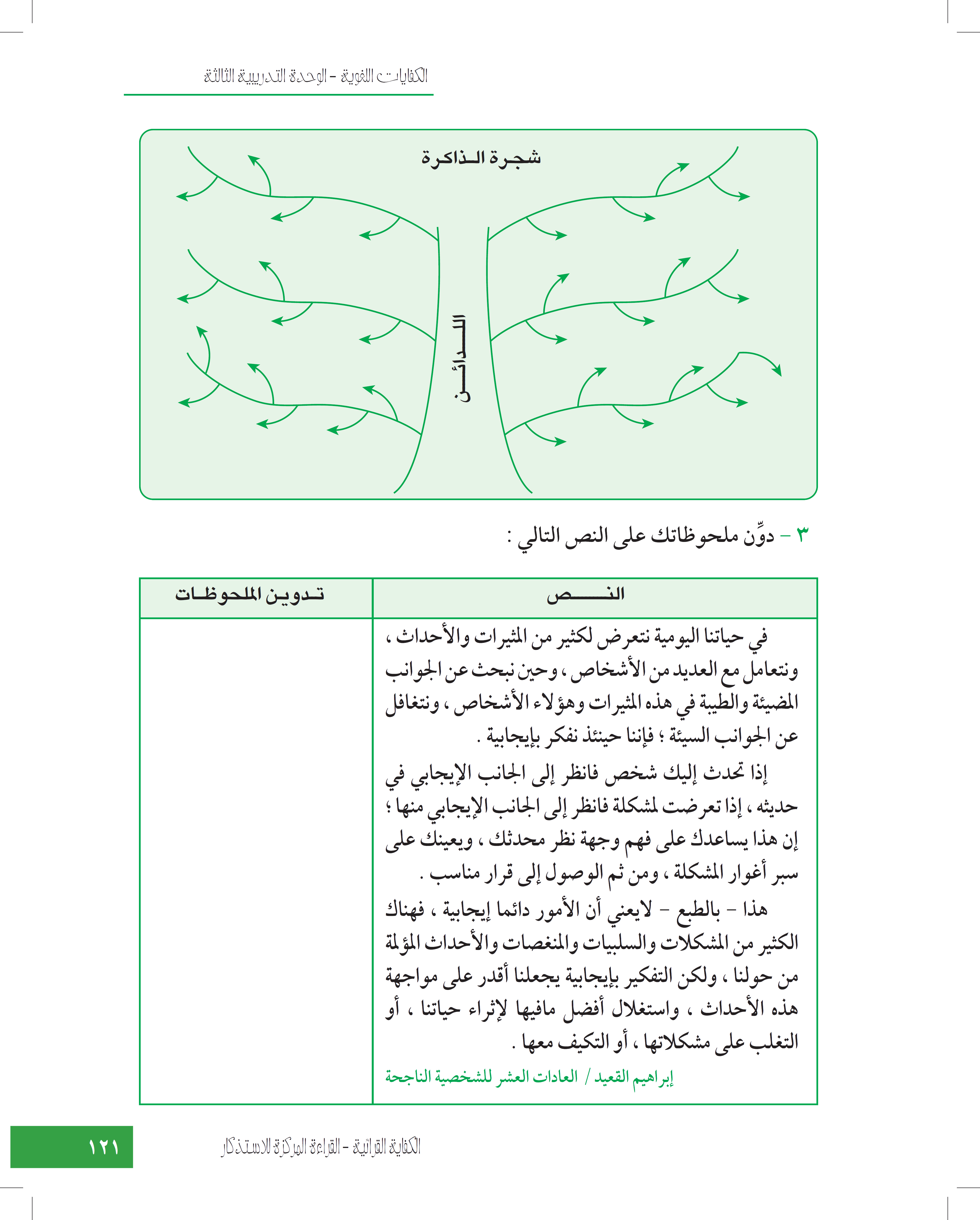 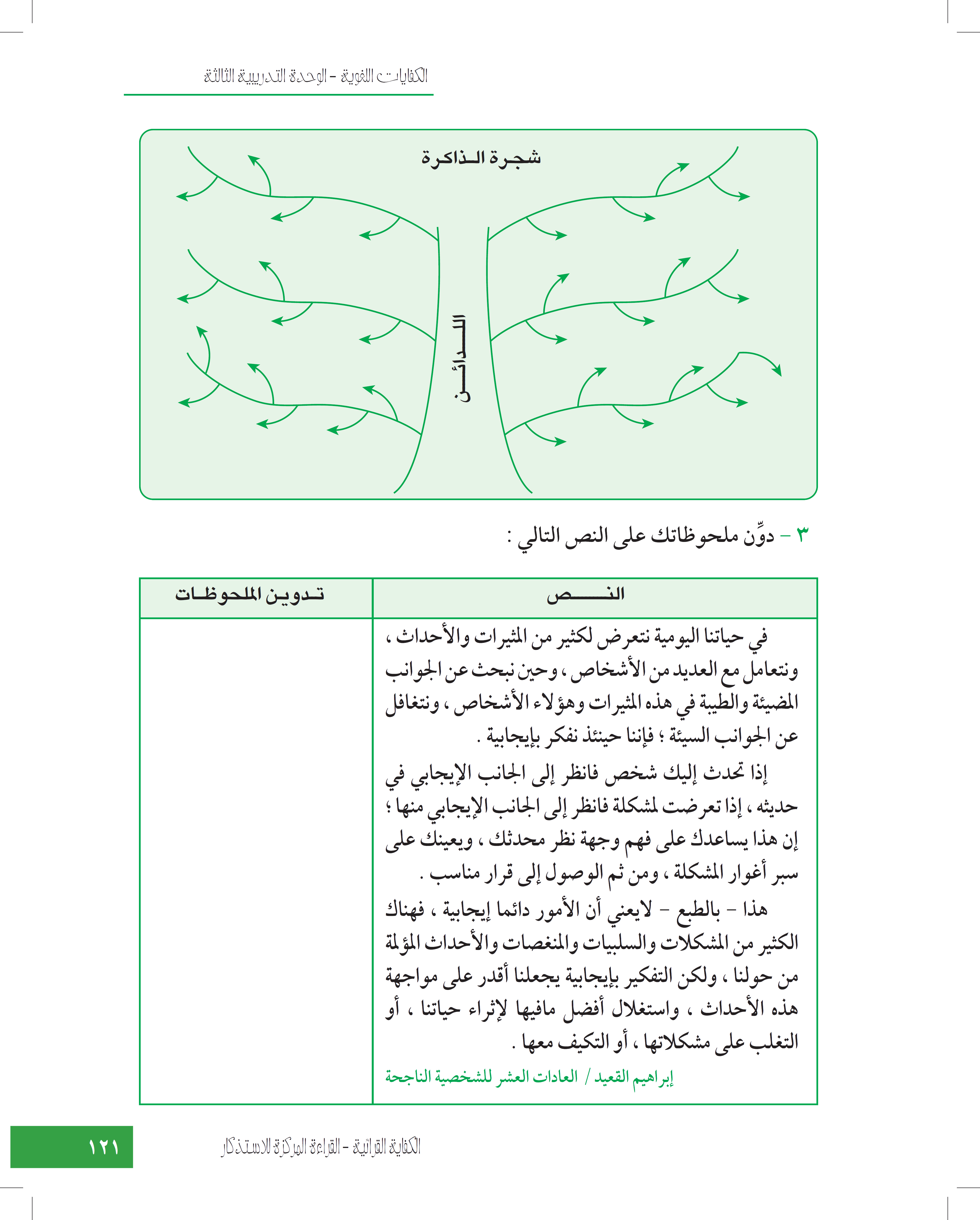 لا بأس أن ننظر إلى المثيرات والأحداث والأشخاص نظرة إيجابية تدفعنا إلى البحث عن الجوانب المضيئة الطيبة لنصل إلى قرار مناسب للحال المناسبة.
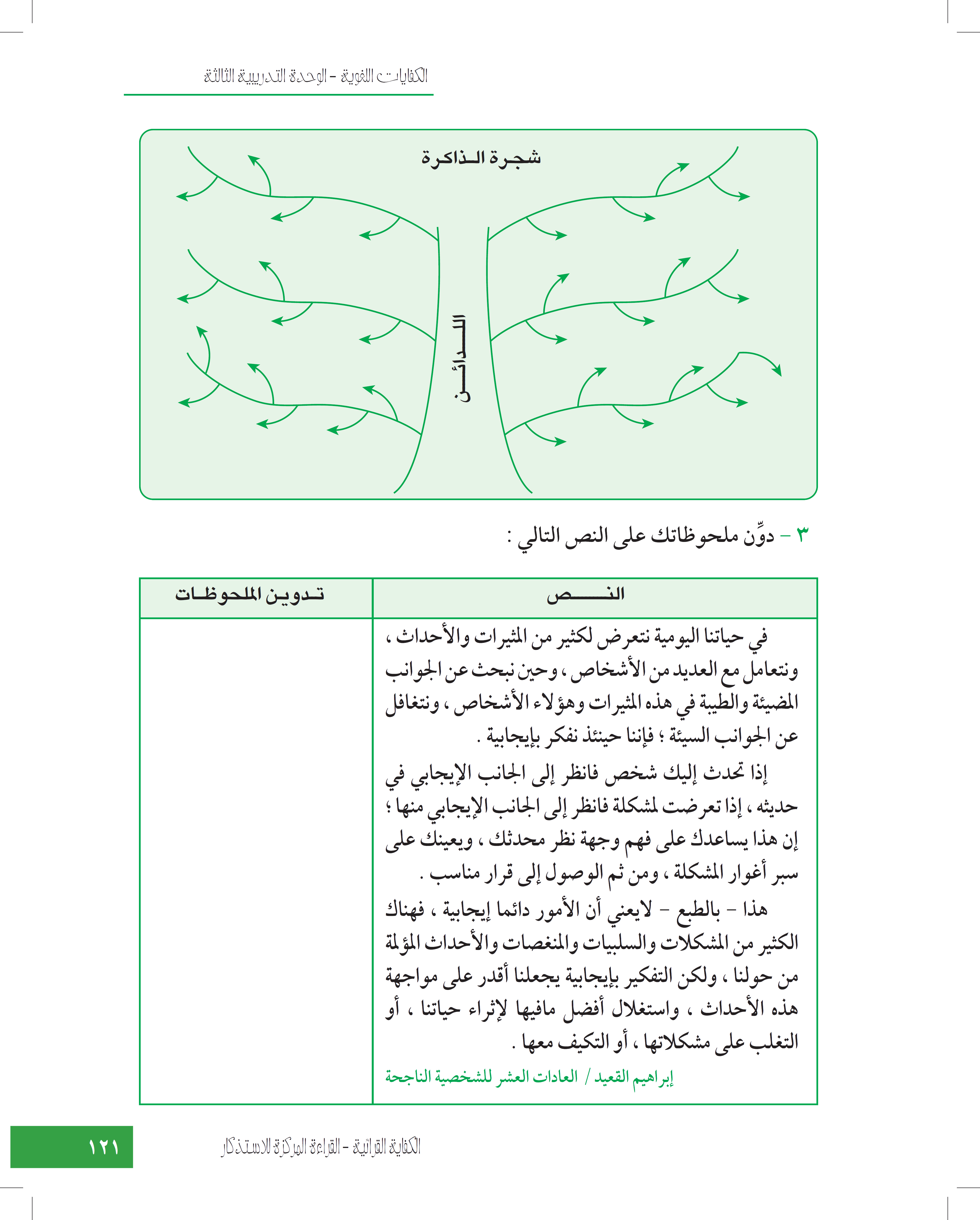 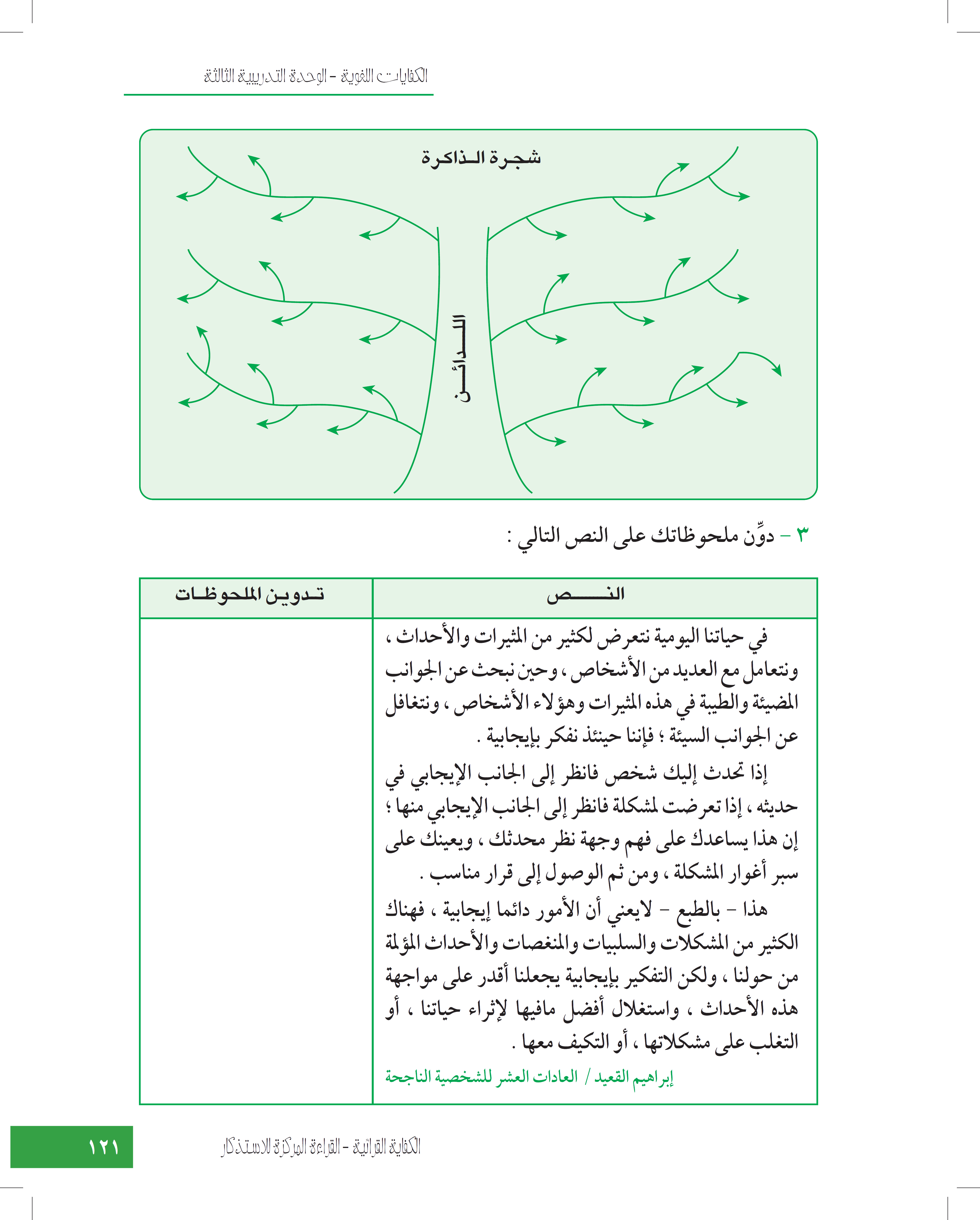 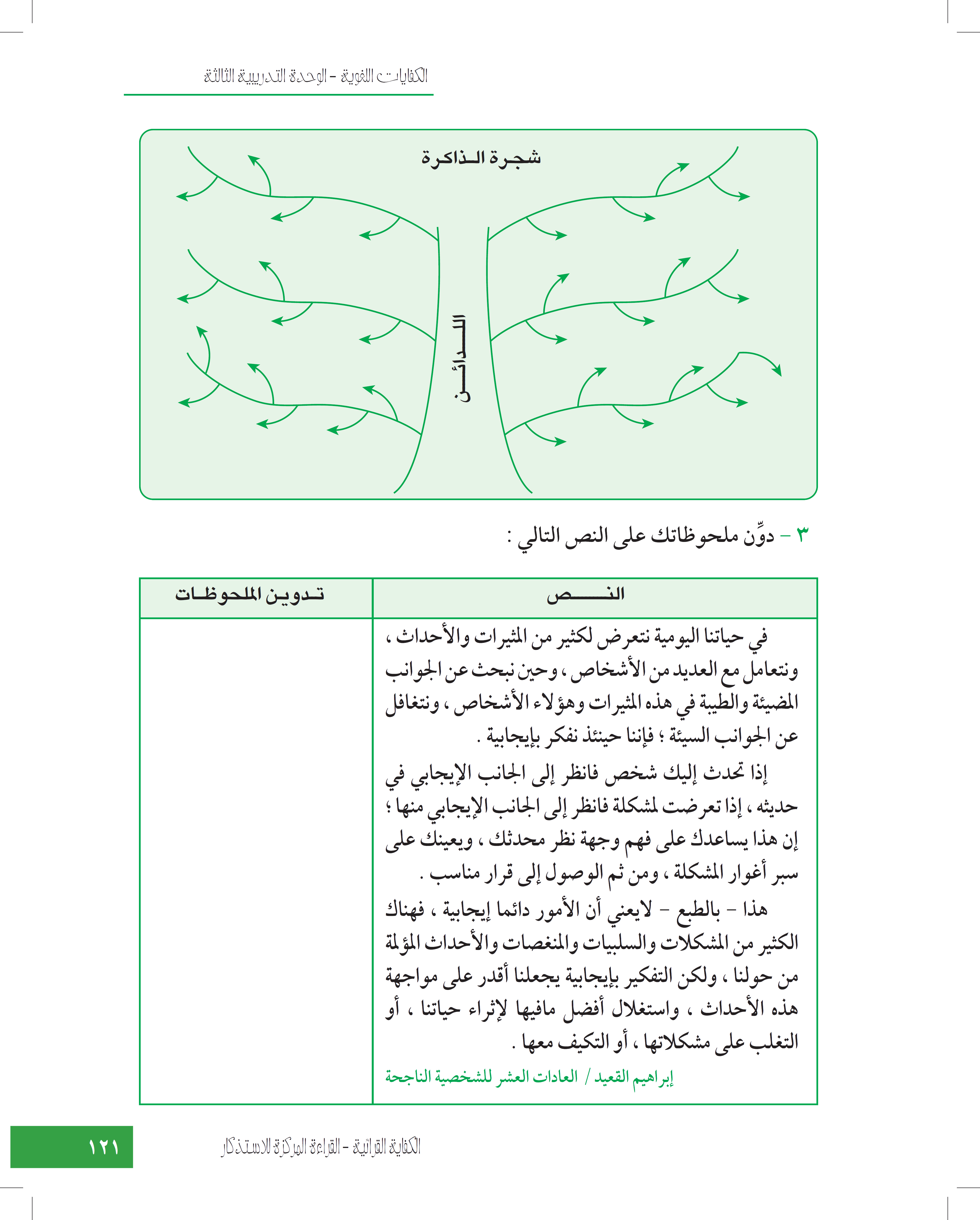 ولكنني أخشى أن نبالغ في هذه النظرة التفاؤلية، فنقع في في أخطاء جسام في حياتنا؛ فالحياة لها وجهان: 
ايجابي.
سلبي.
مادة تعليمية مبرمجة
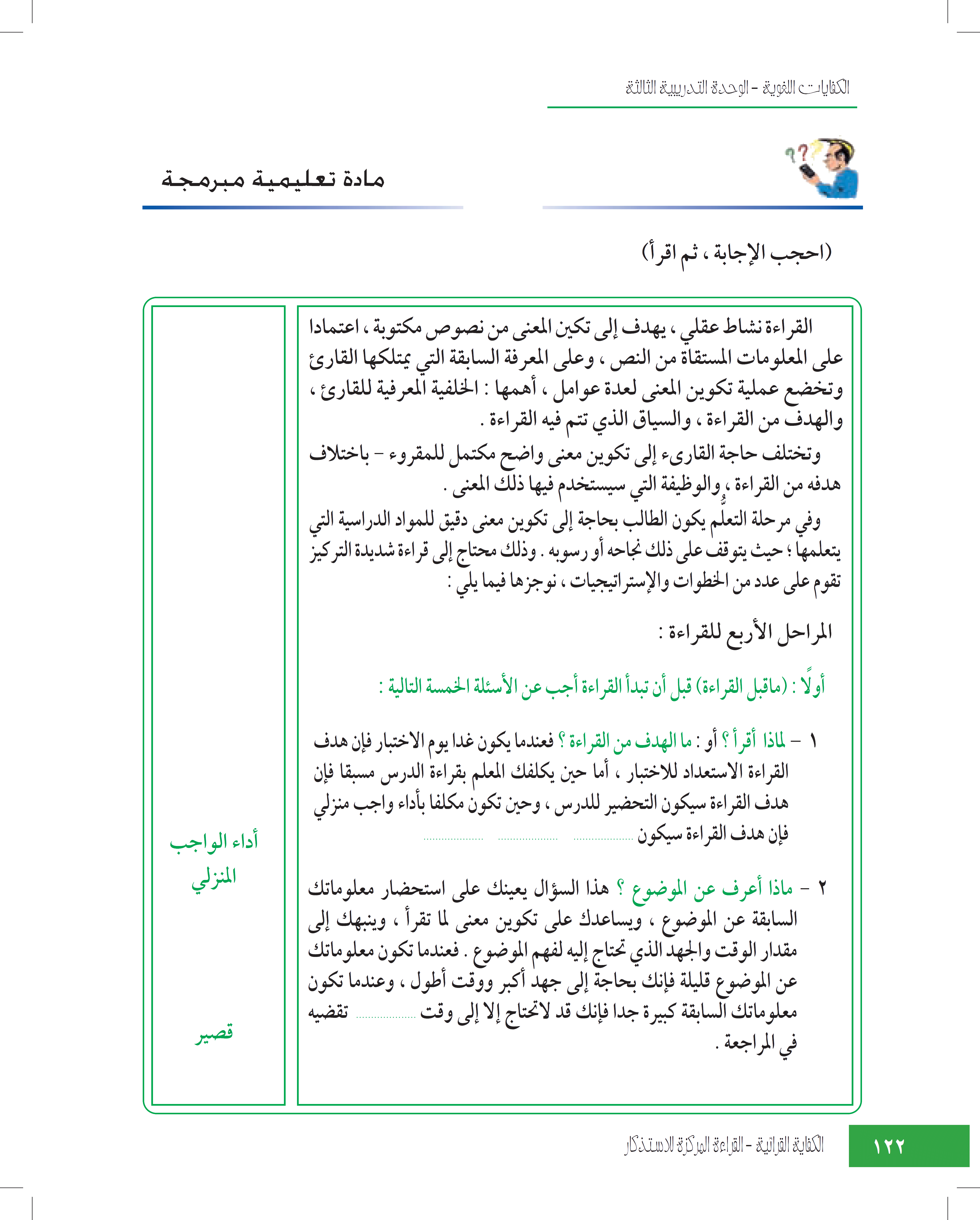 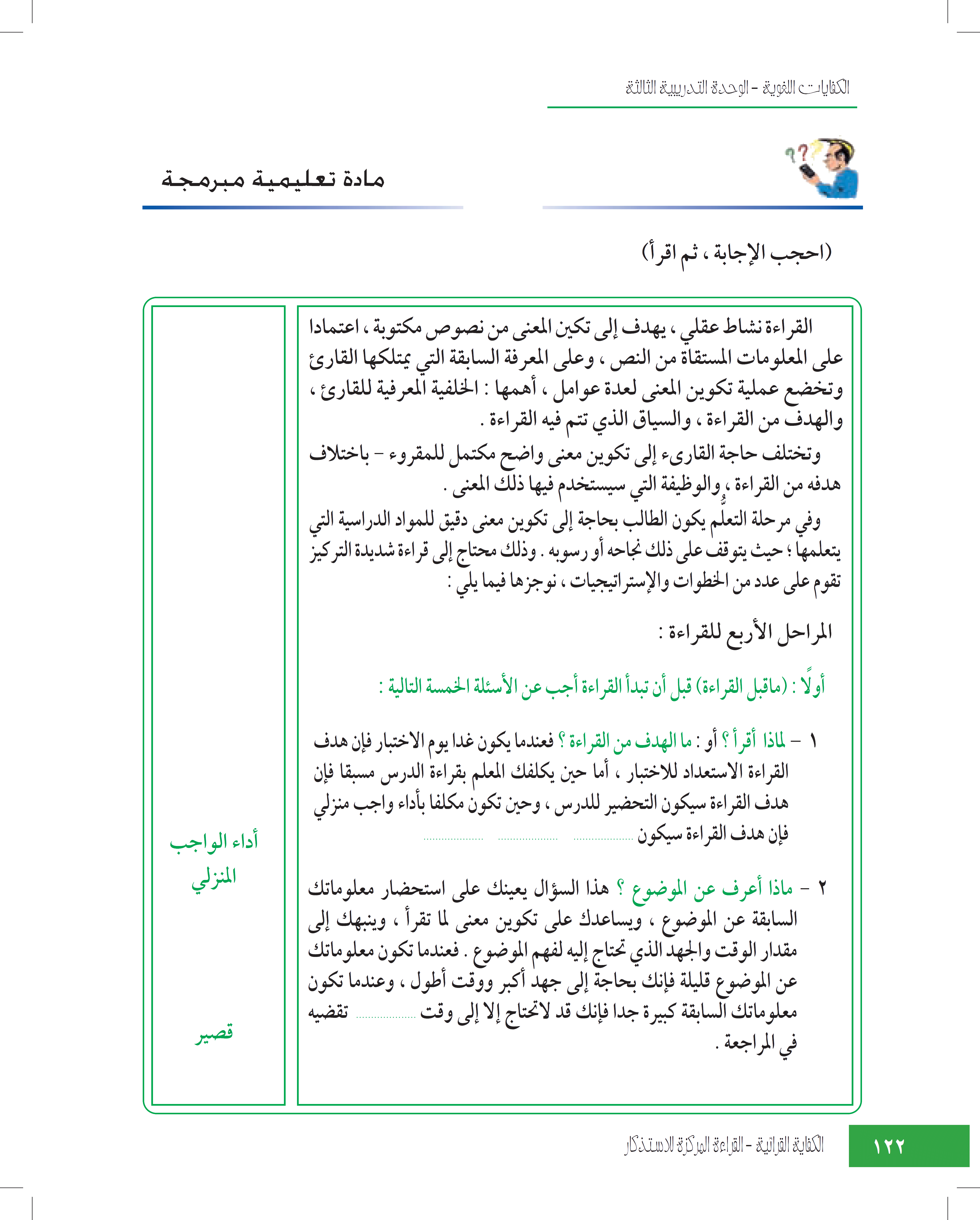 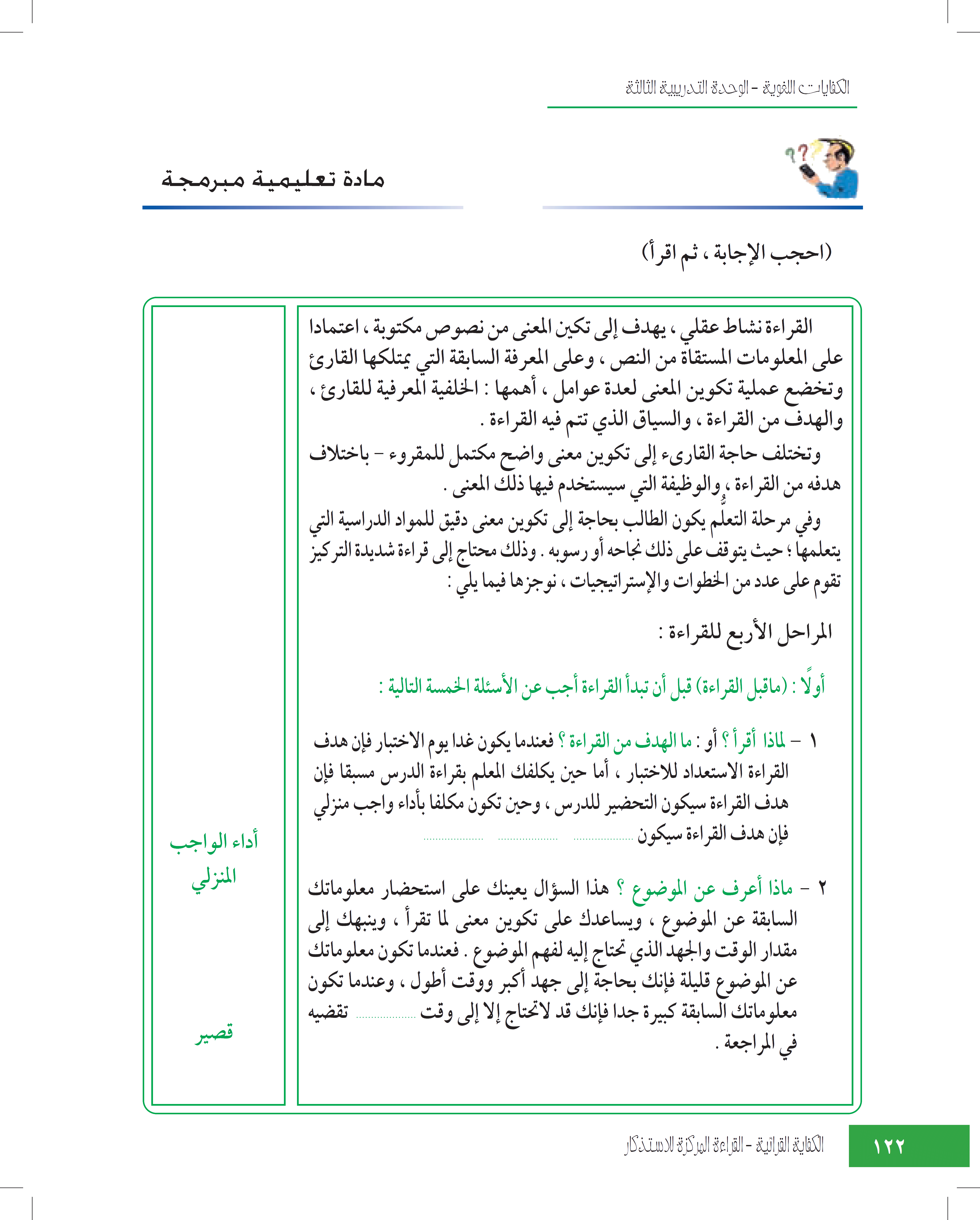 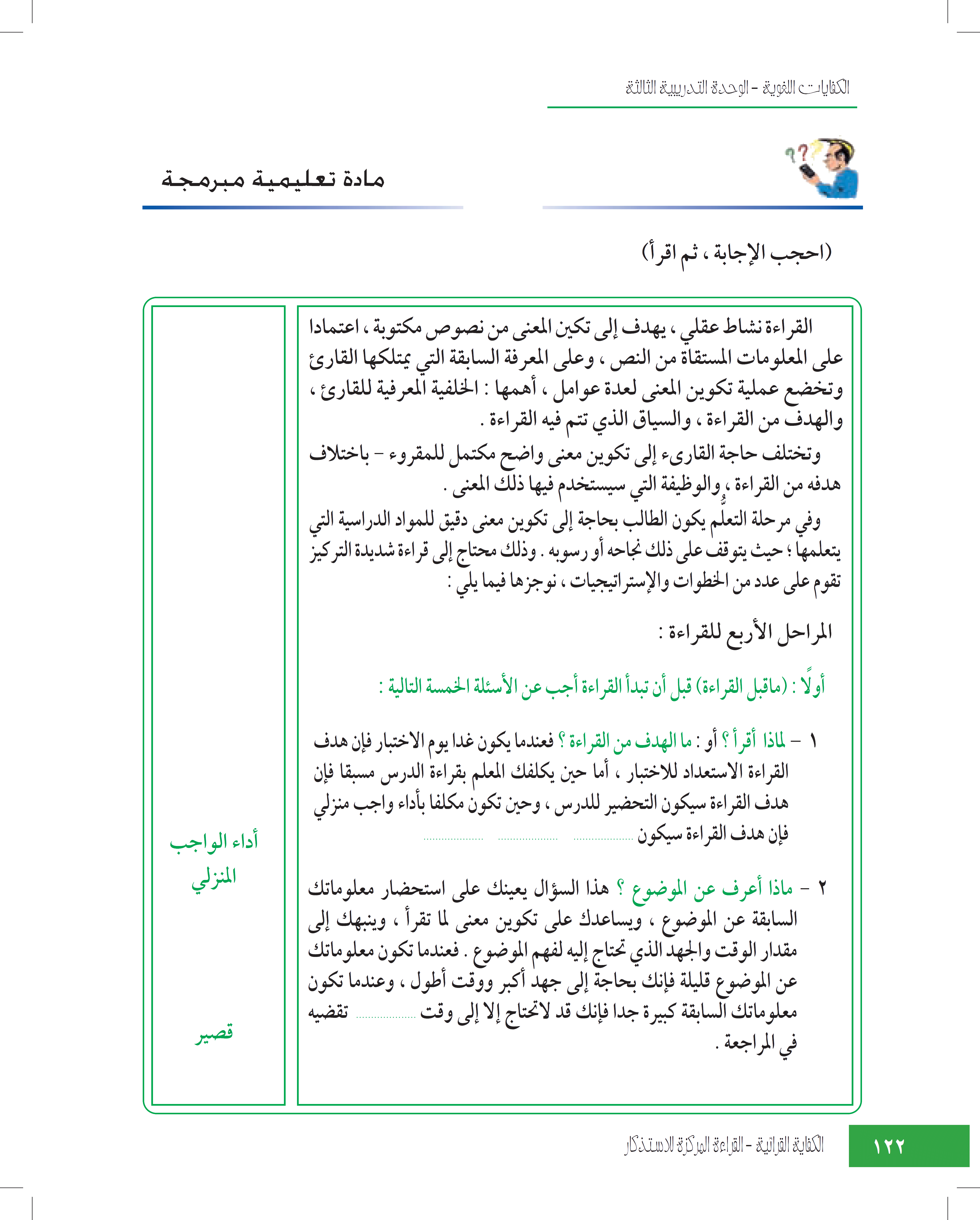 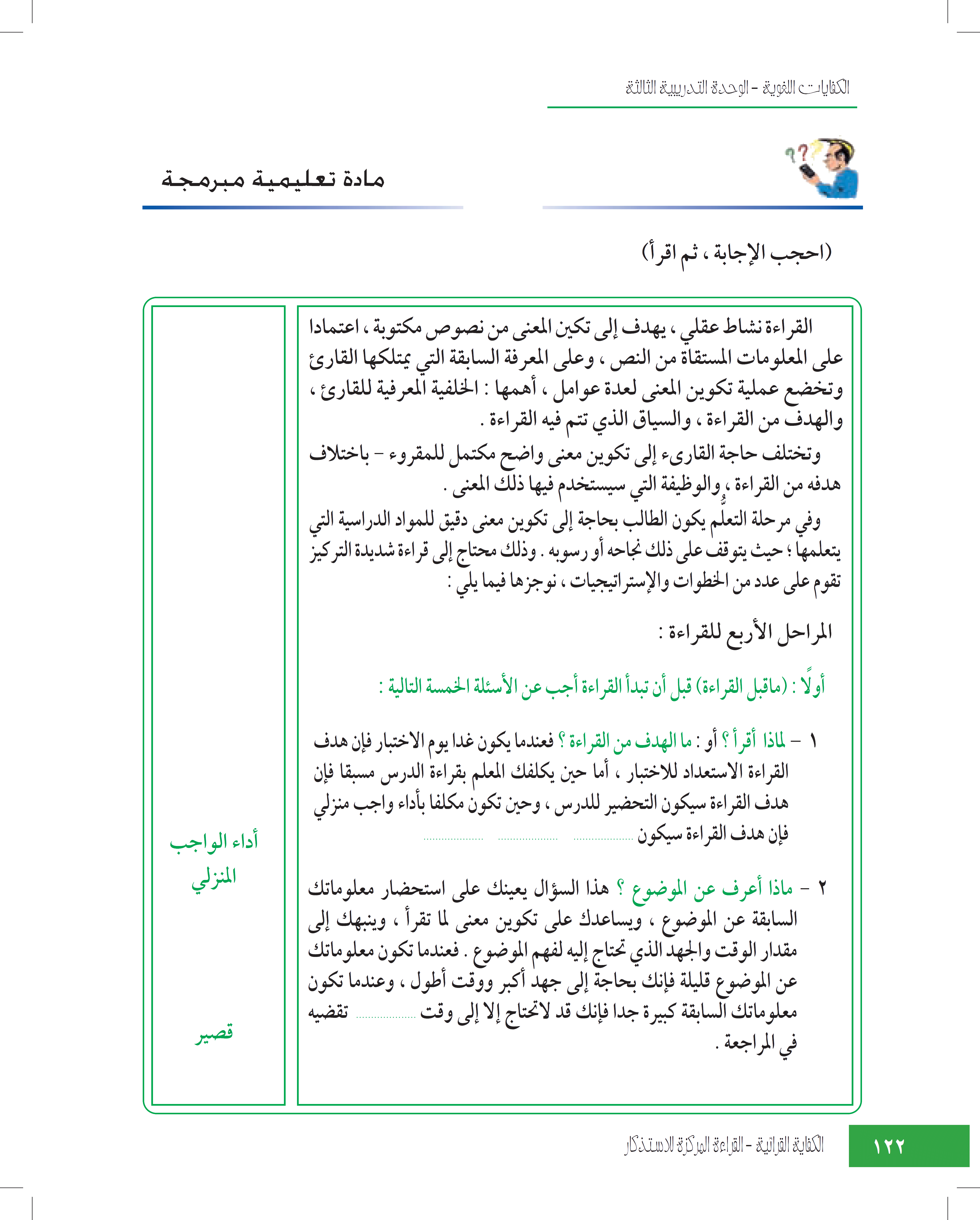 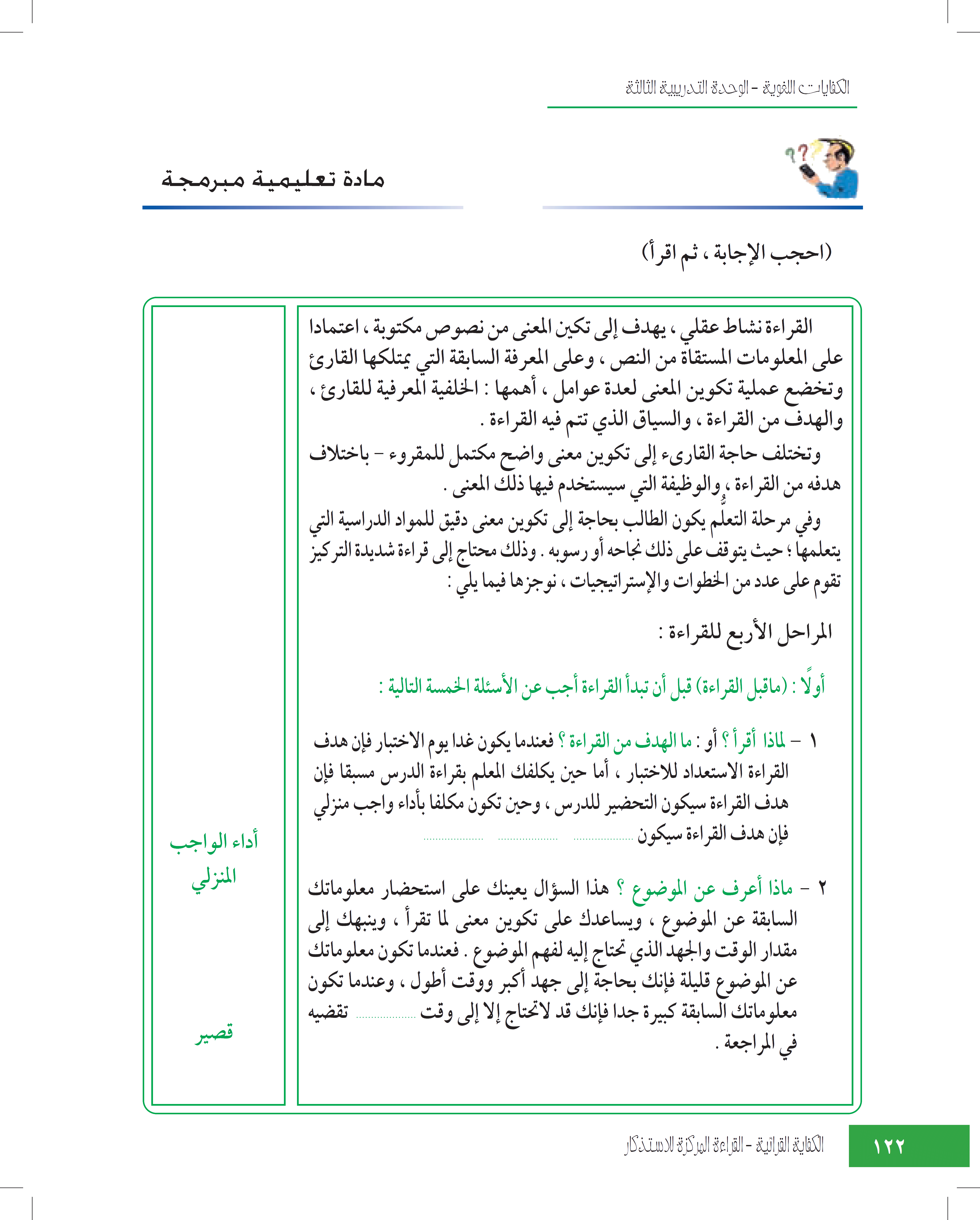 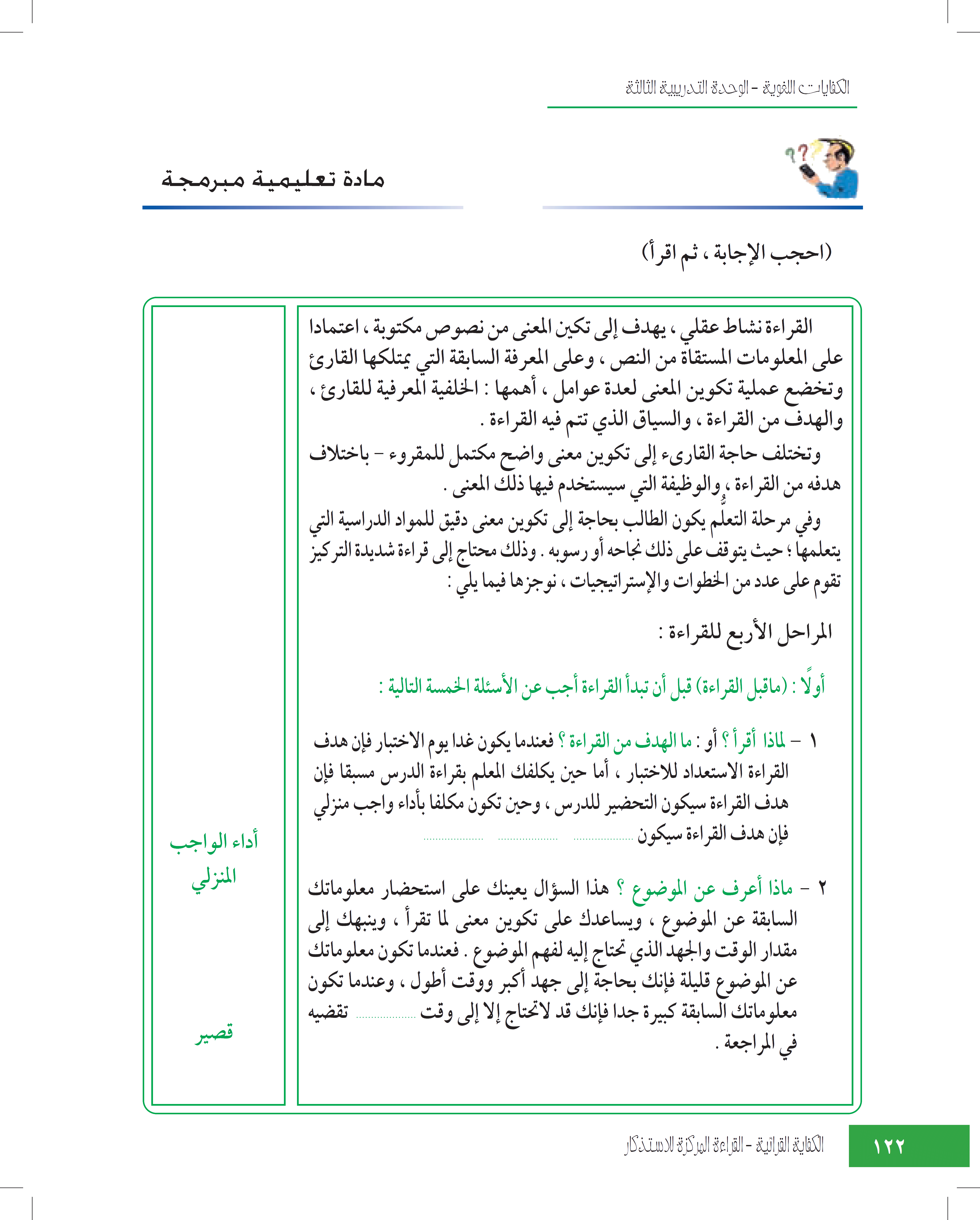 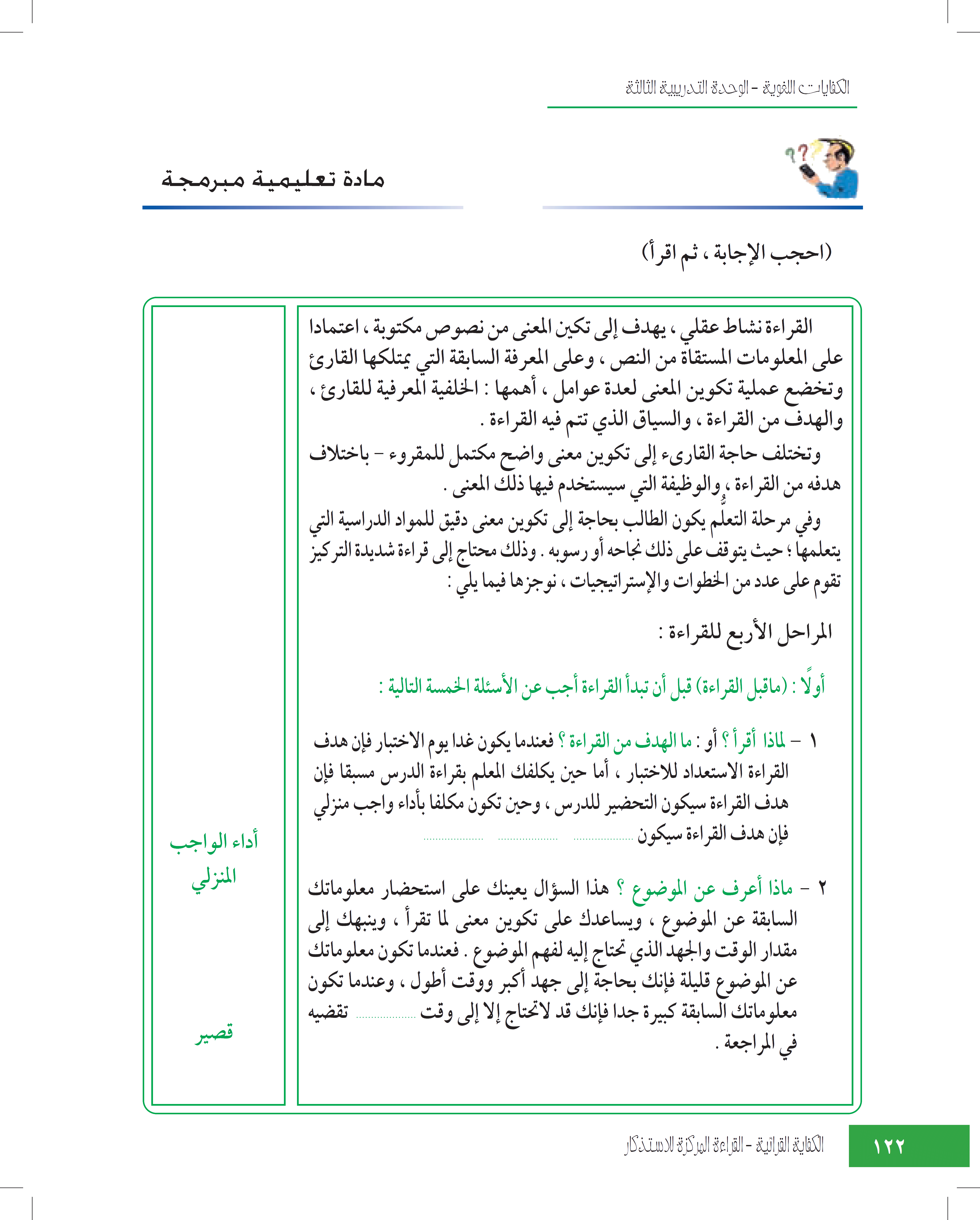 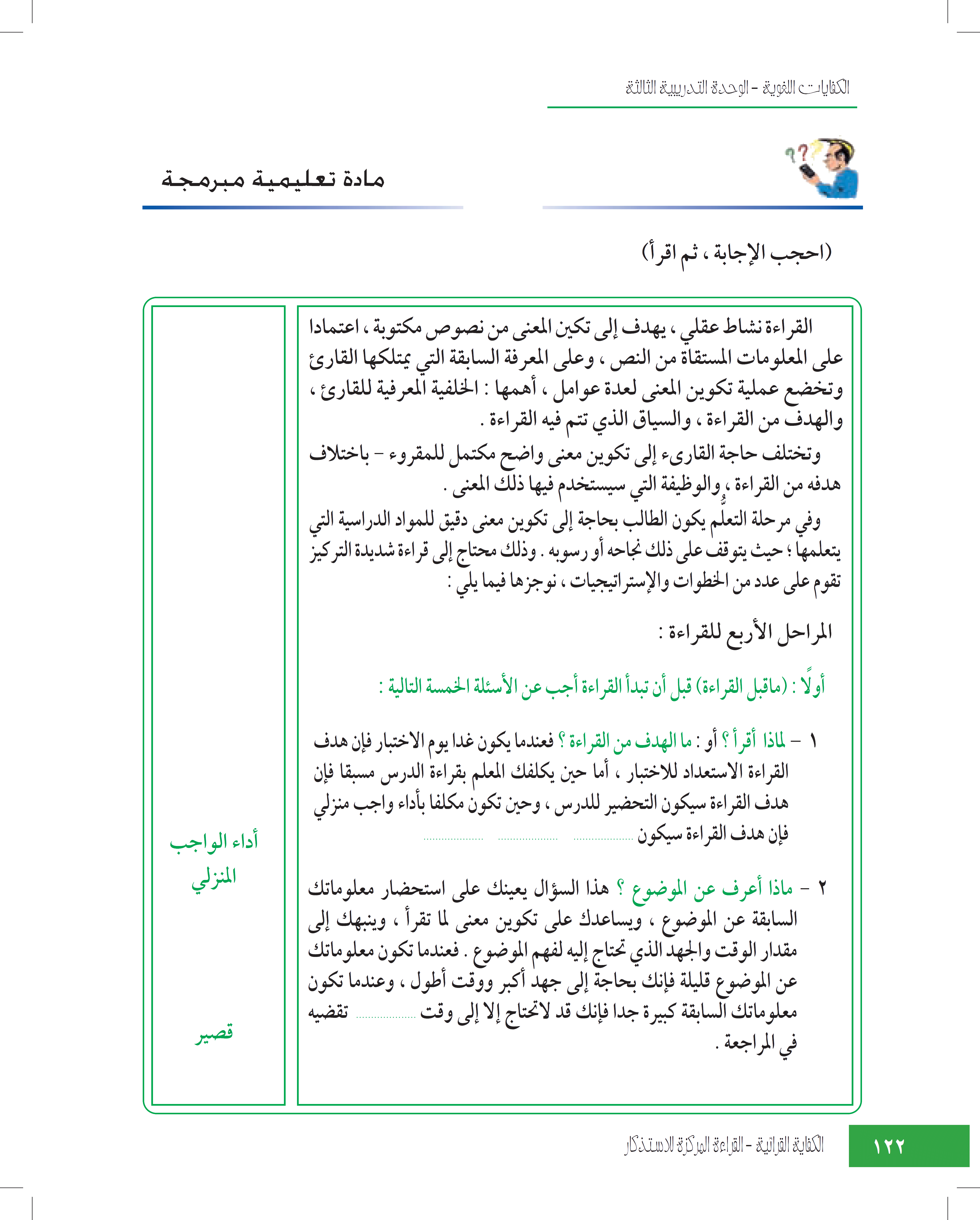 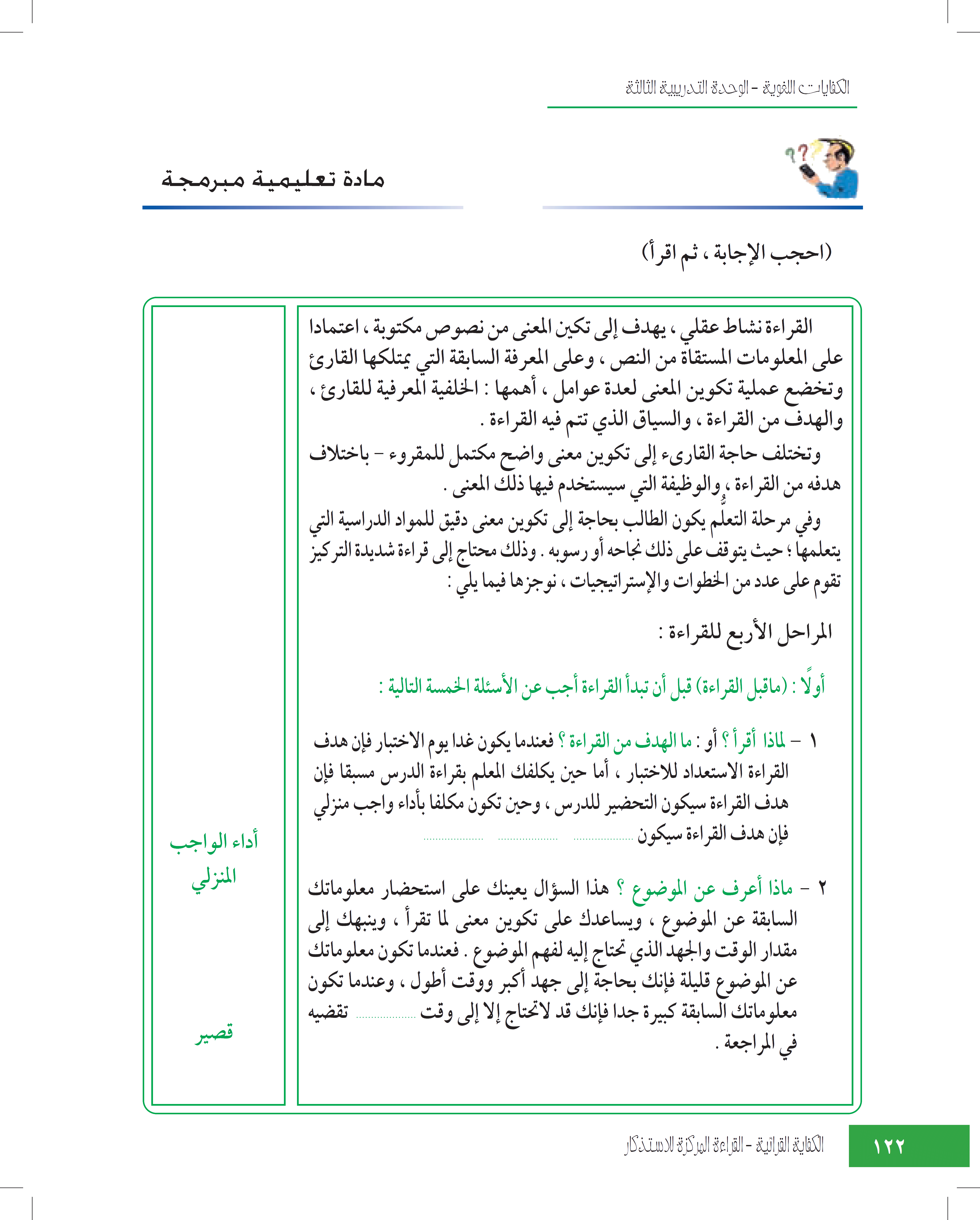 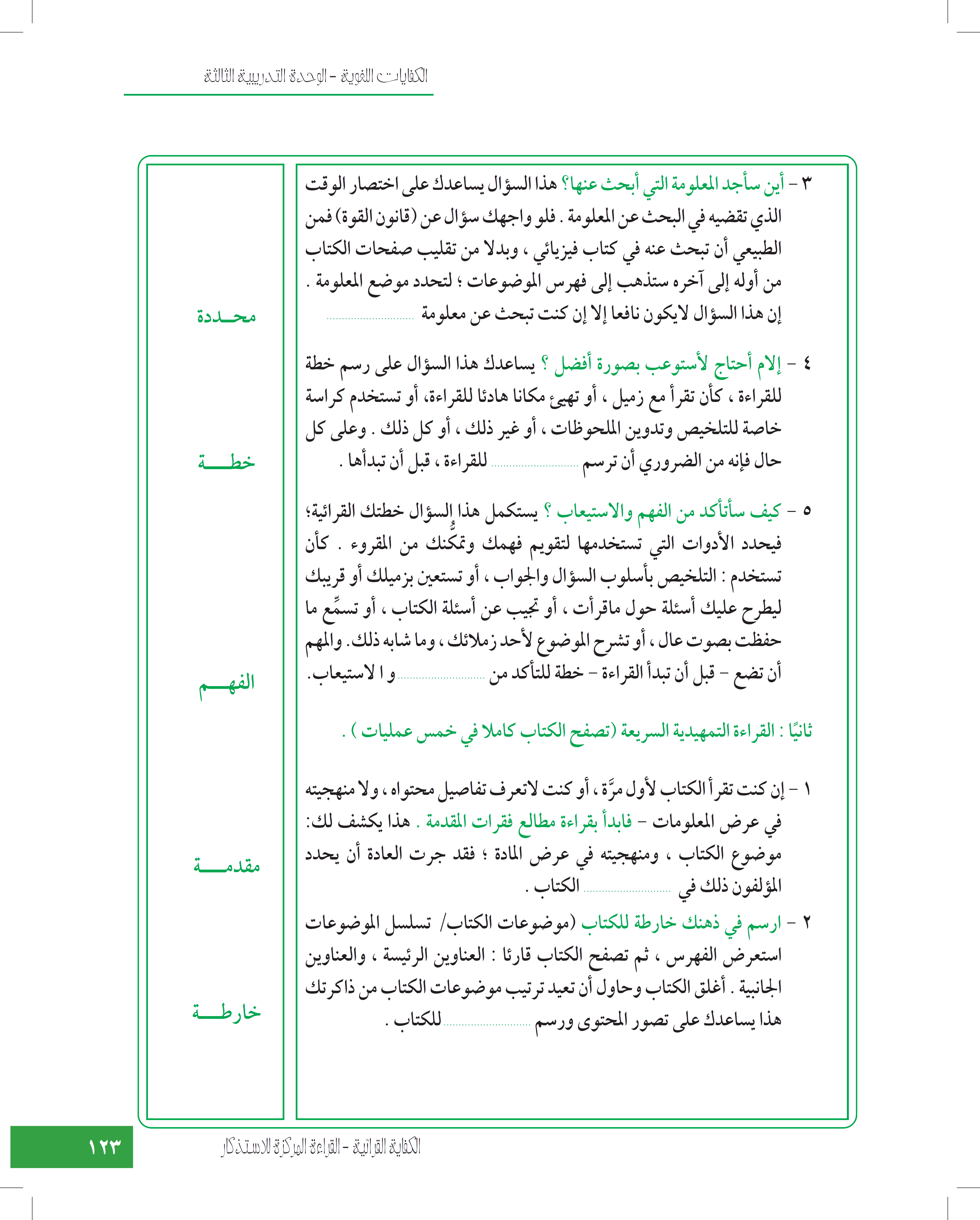 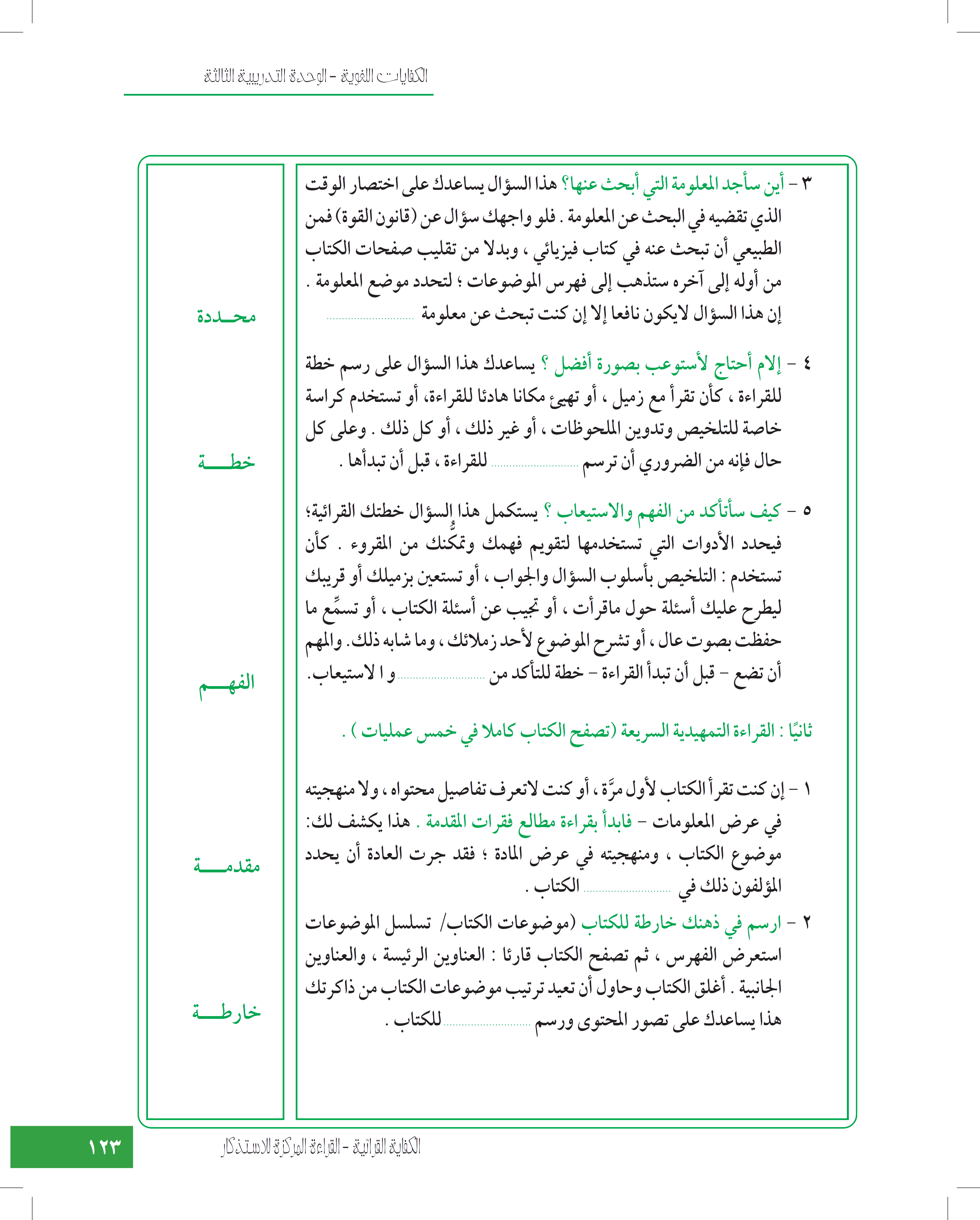 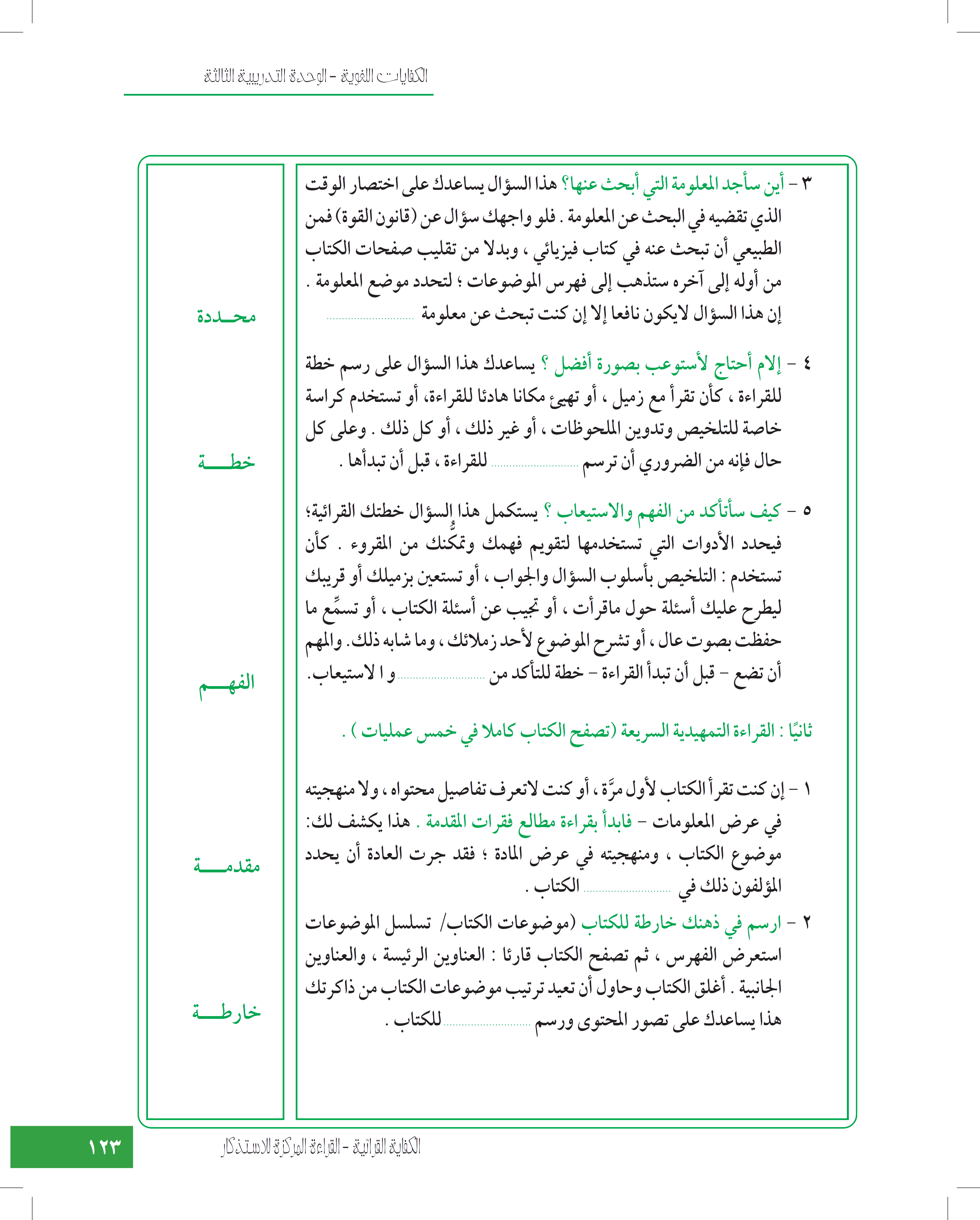 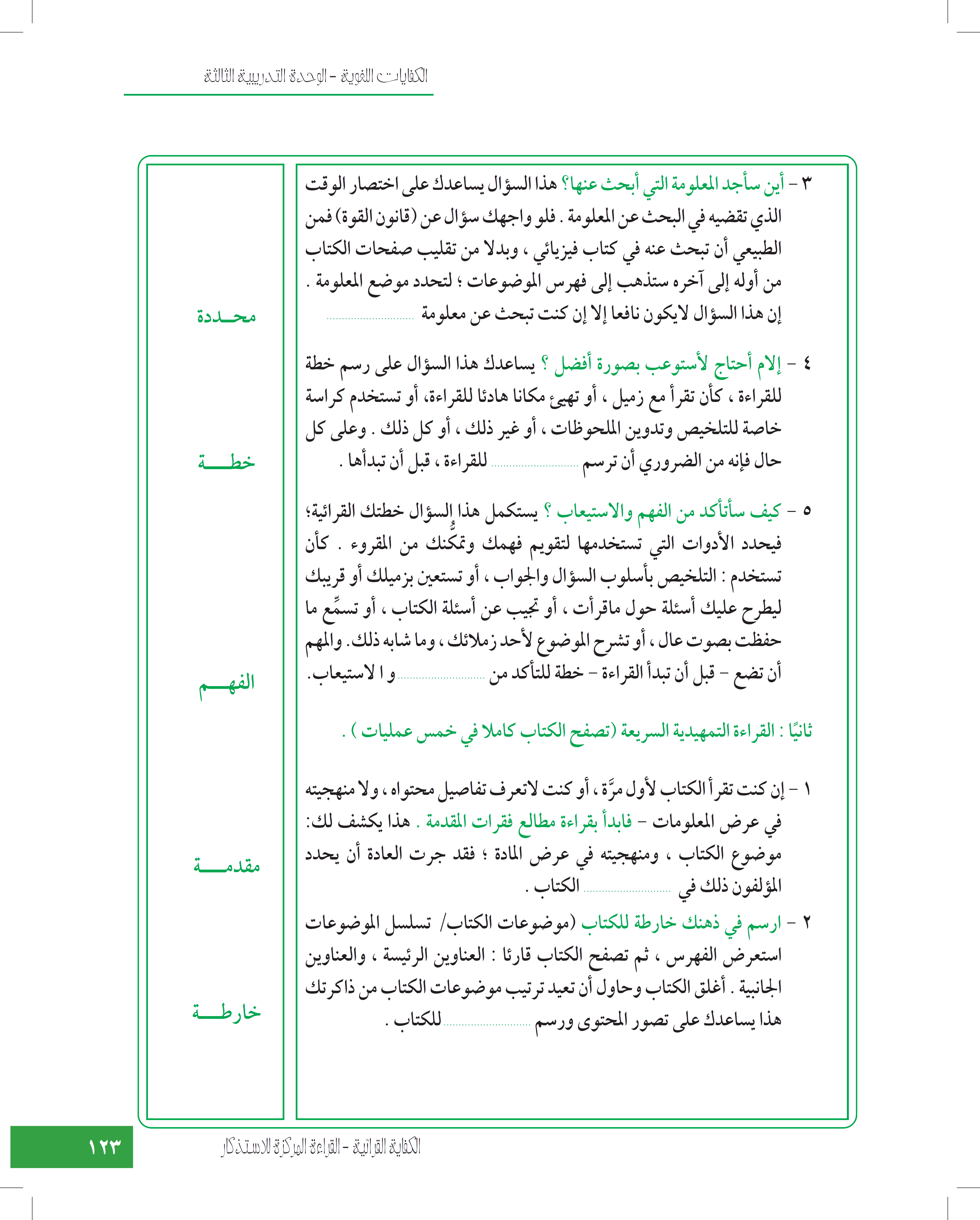 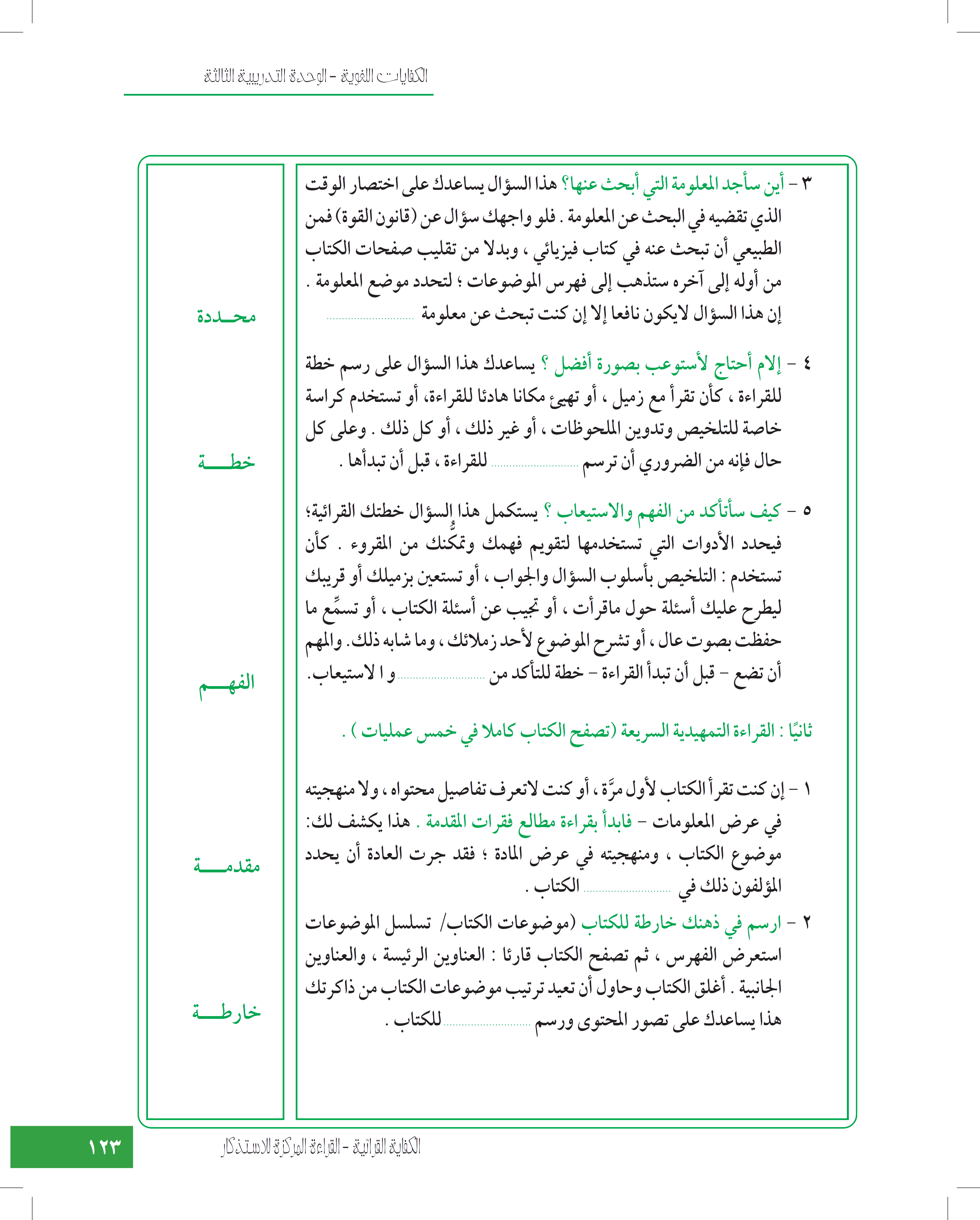 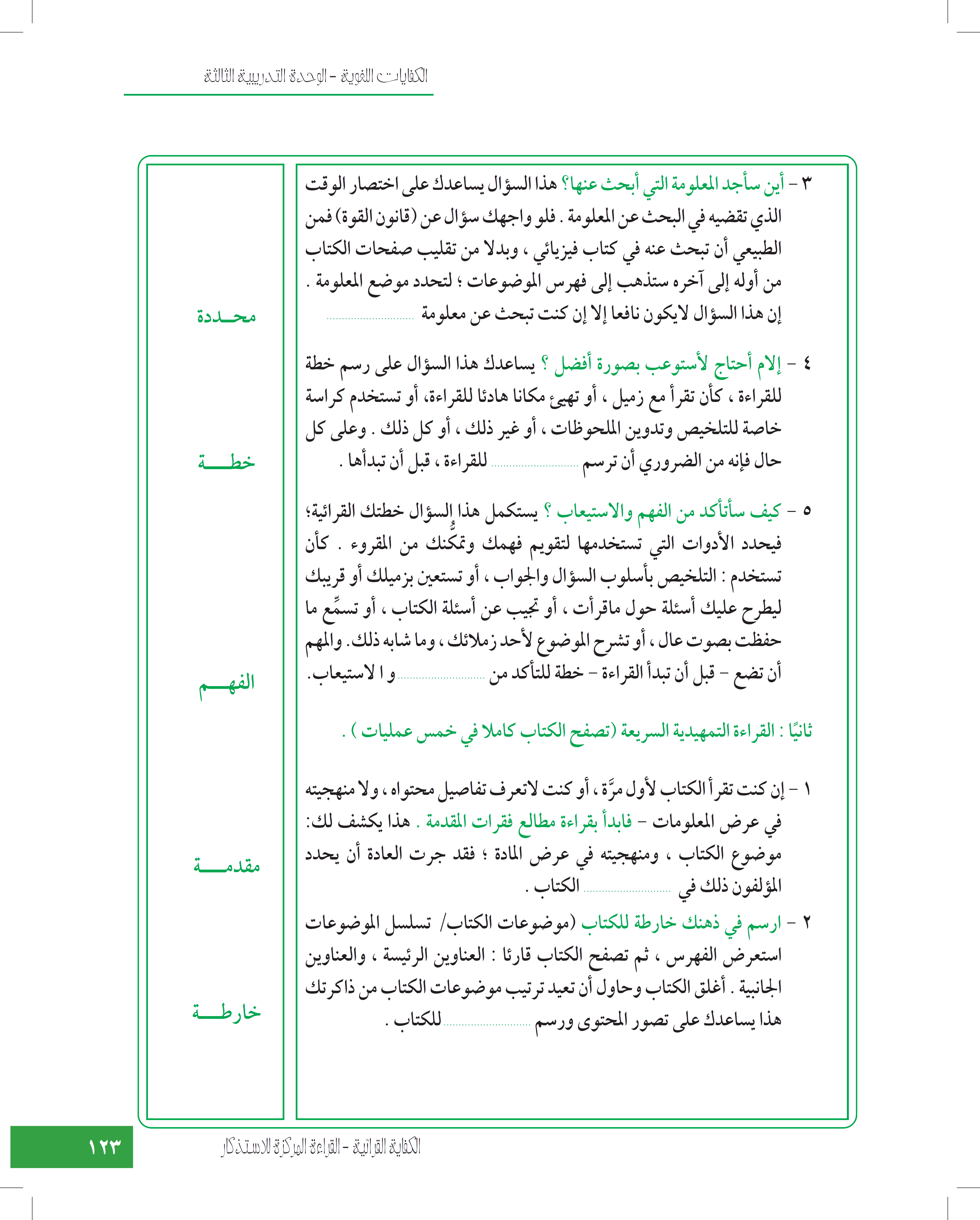 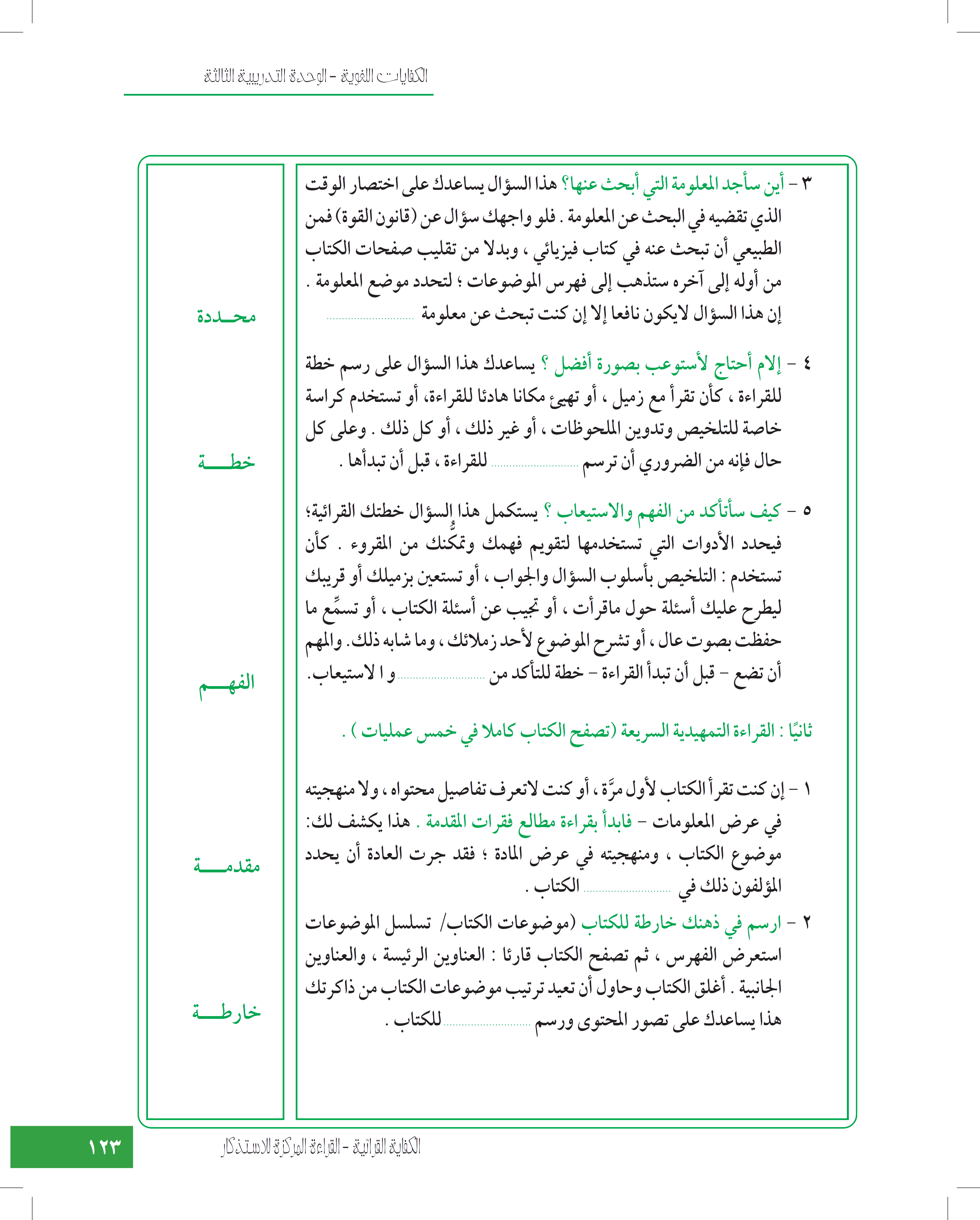 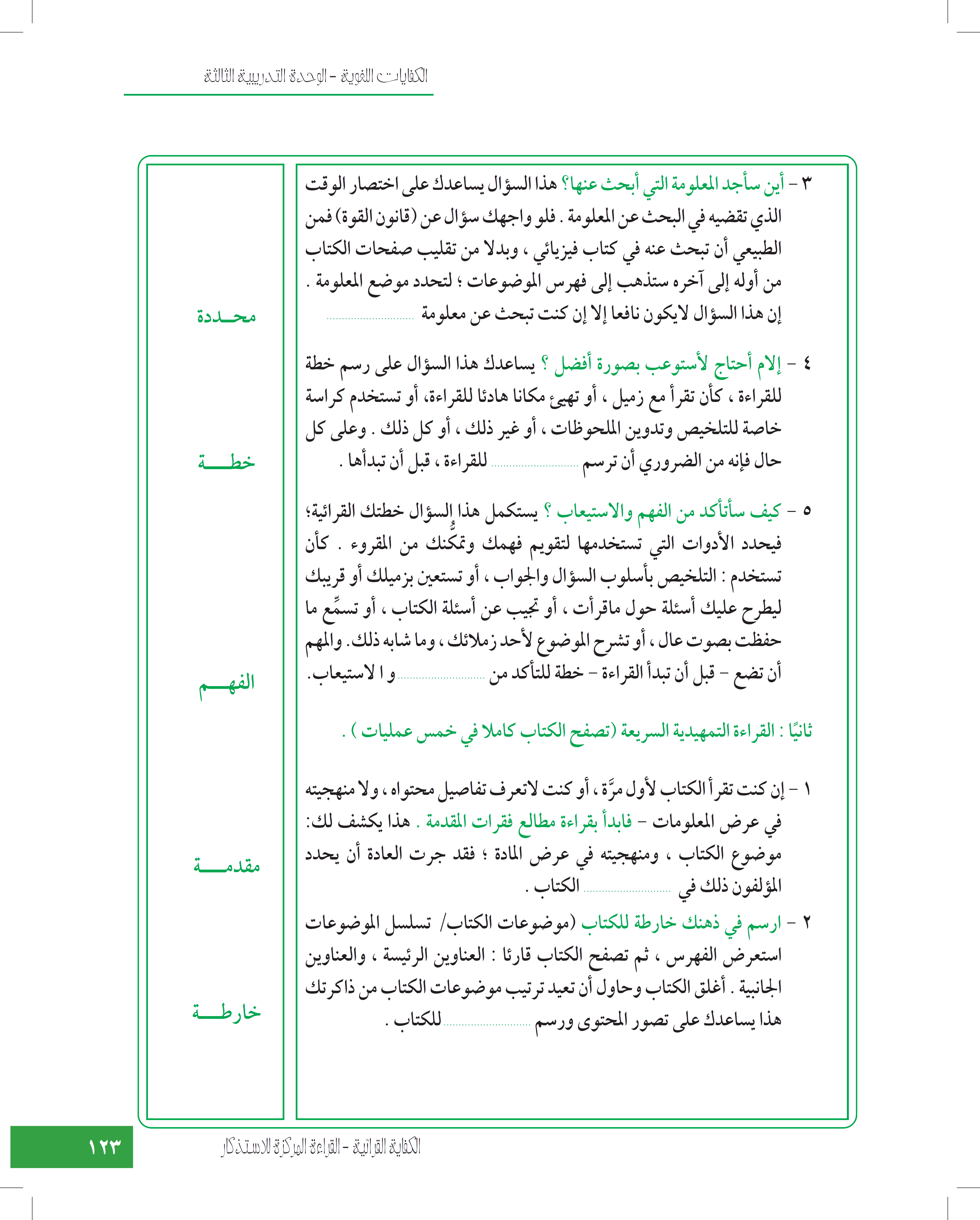 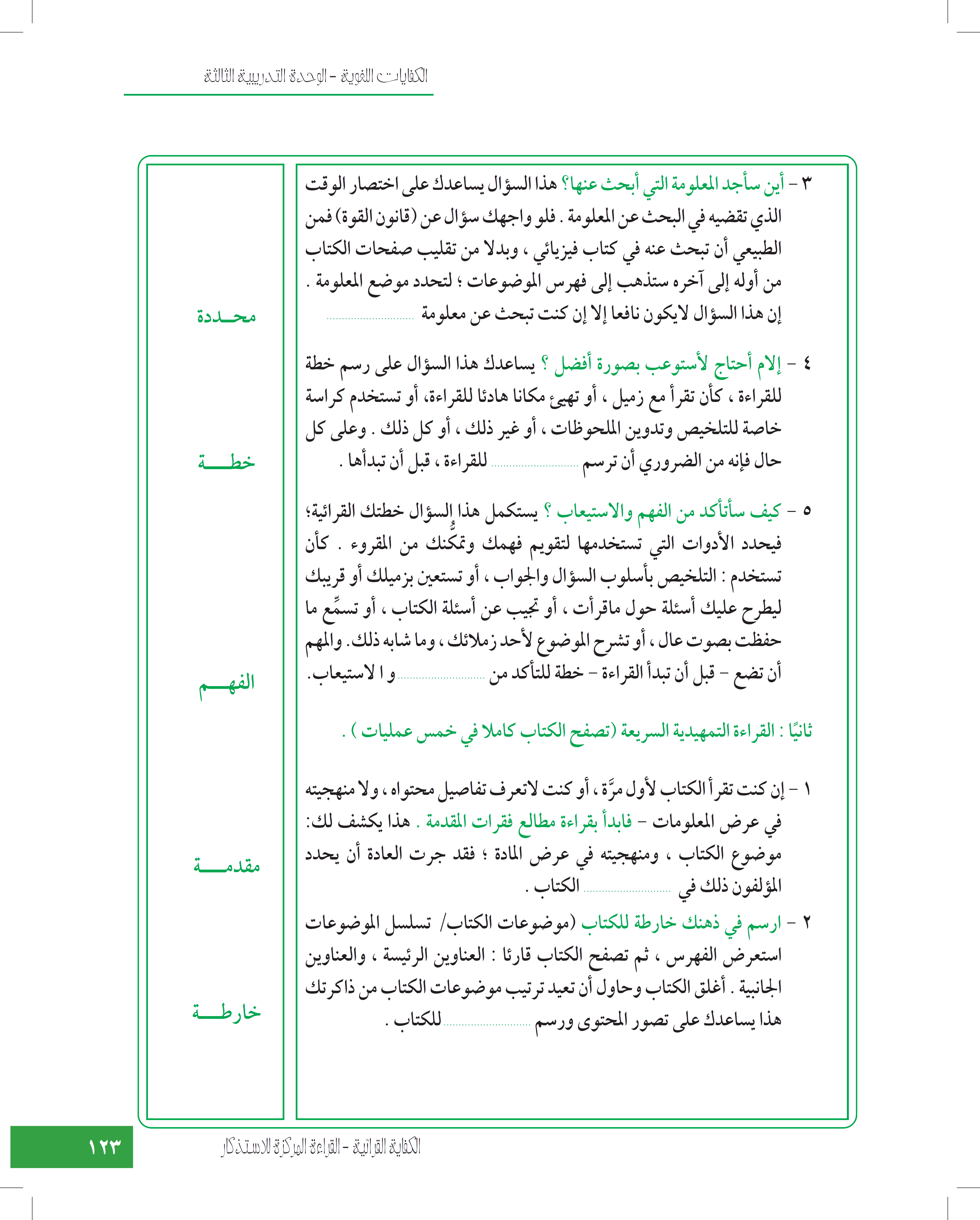 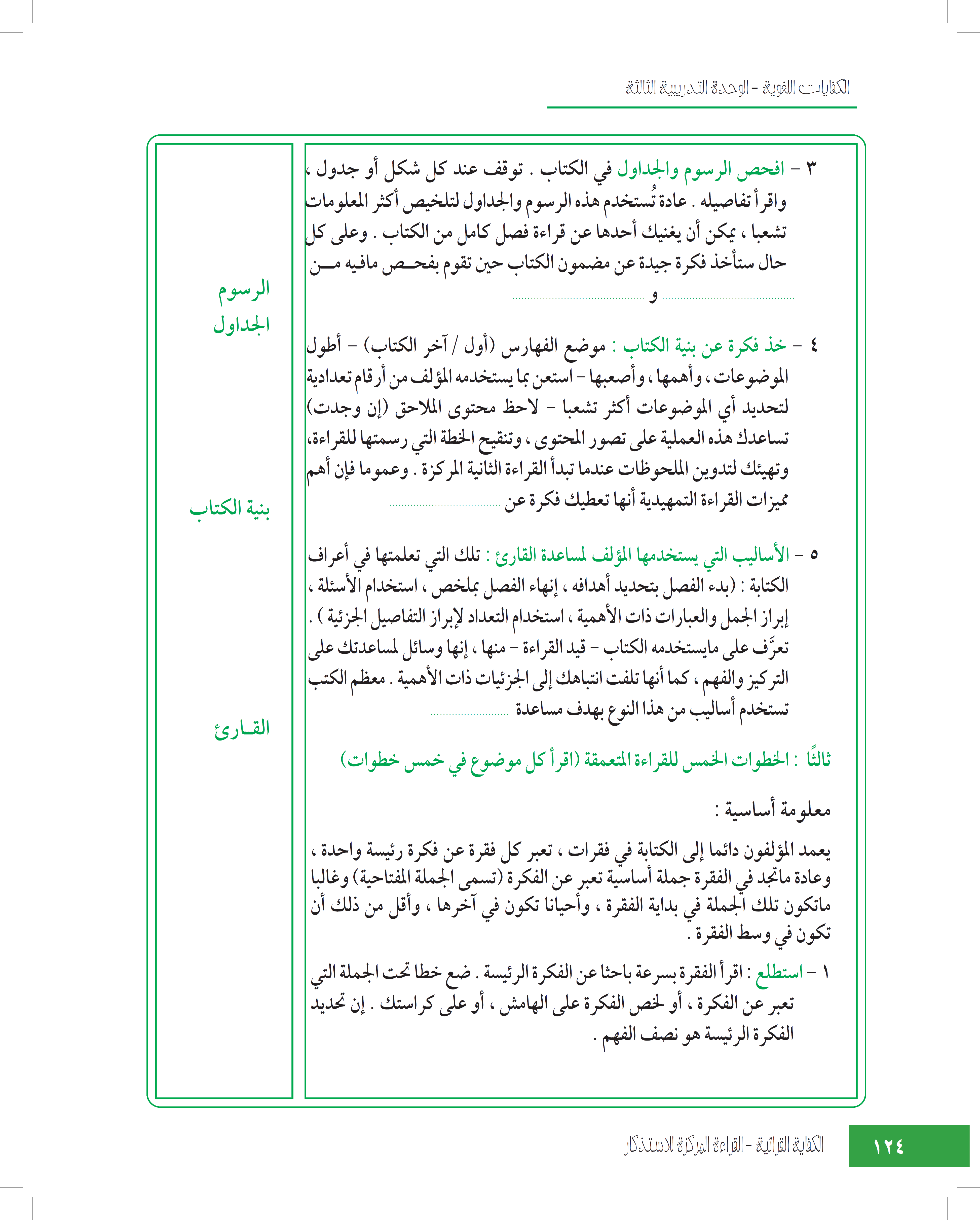 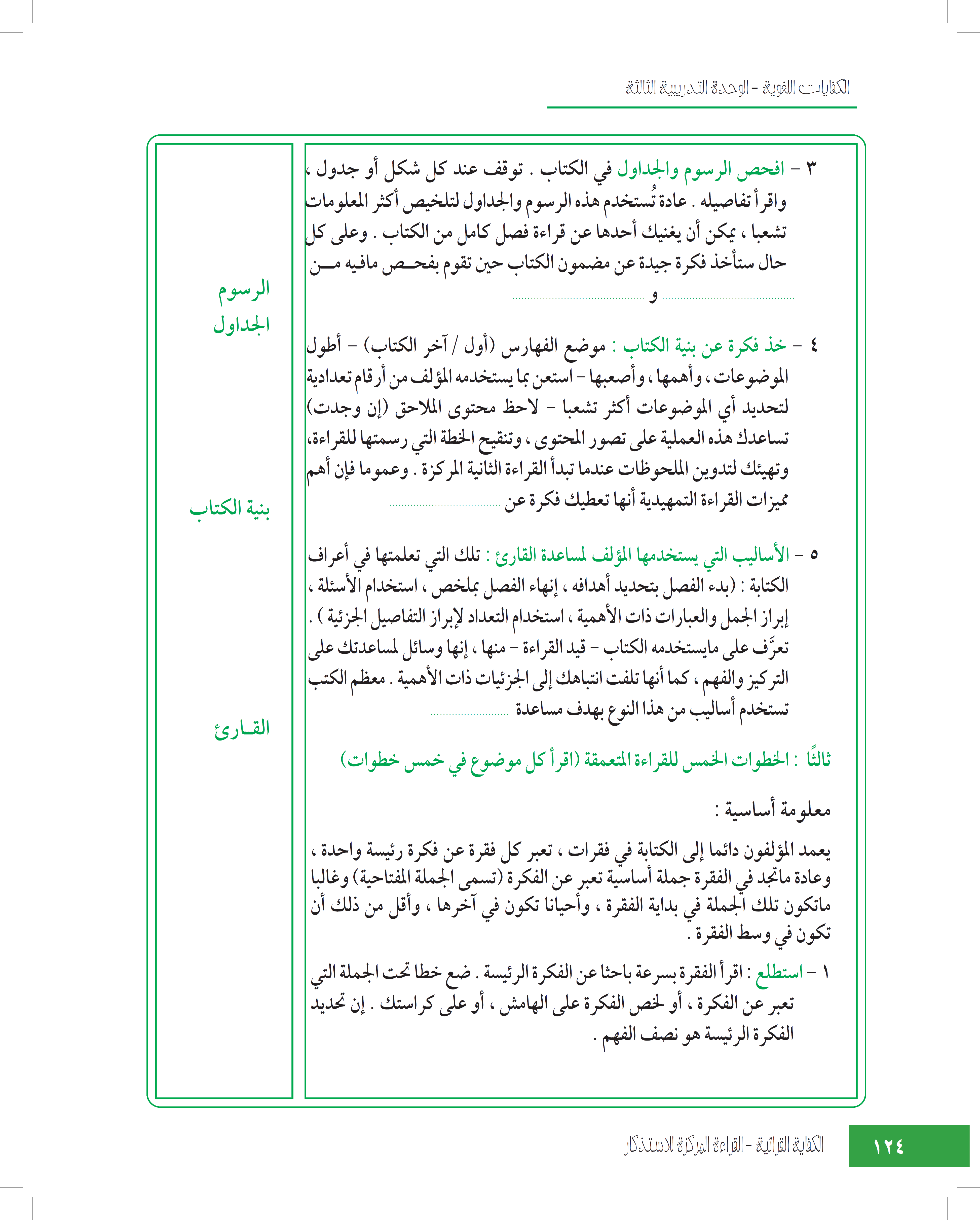 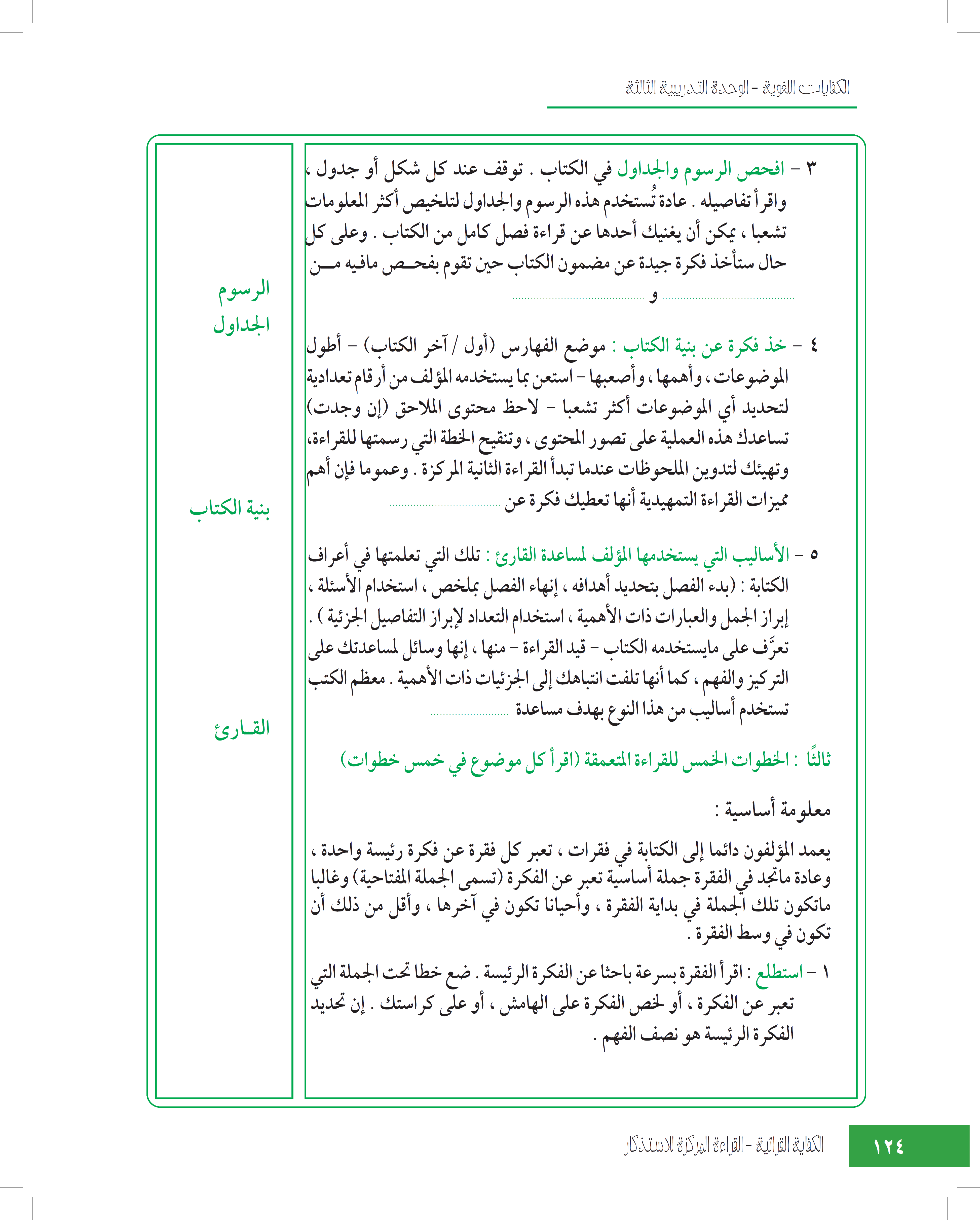 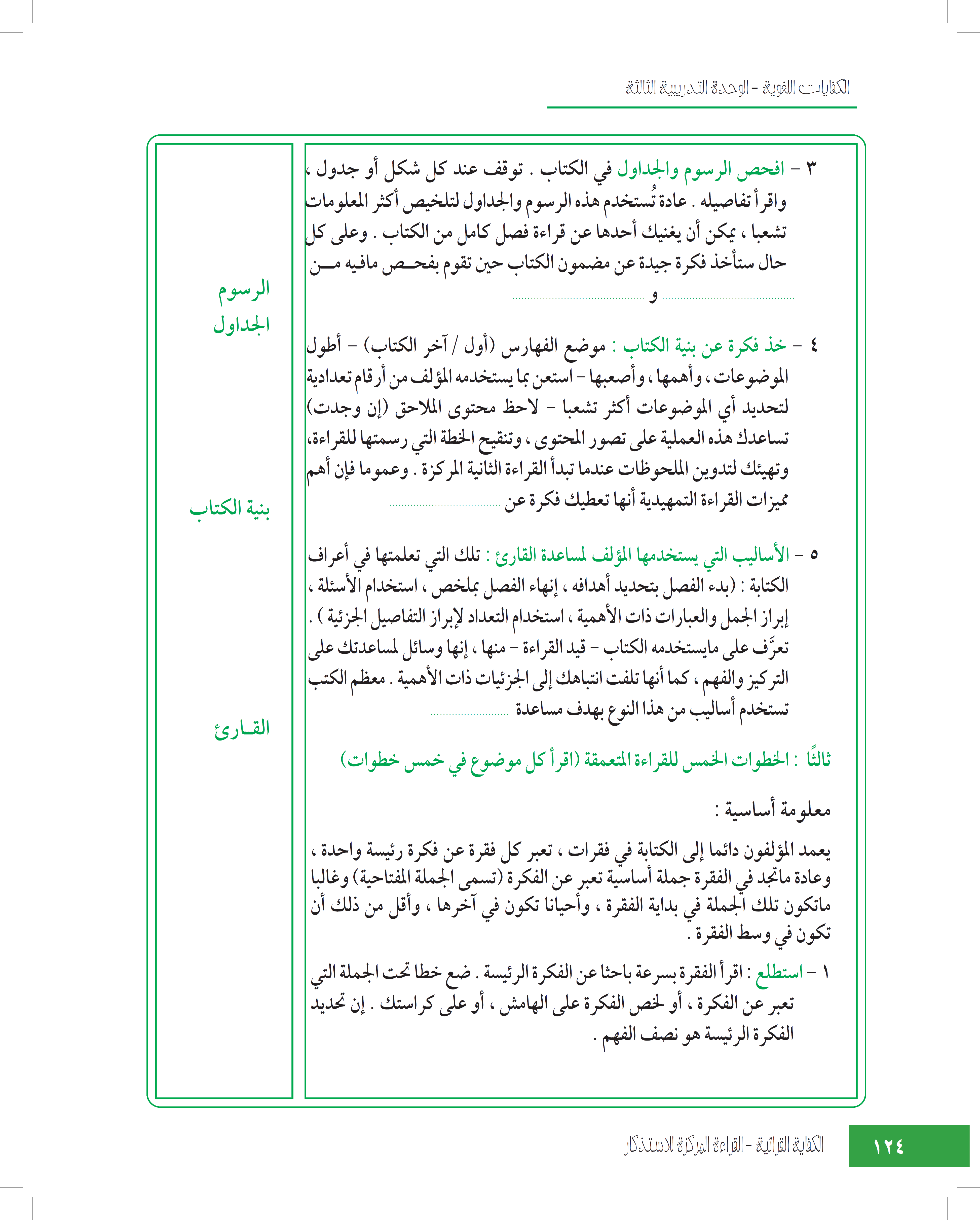 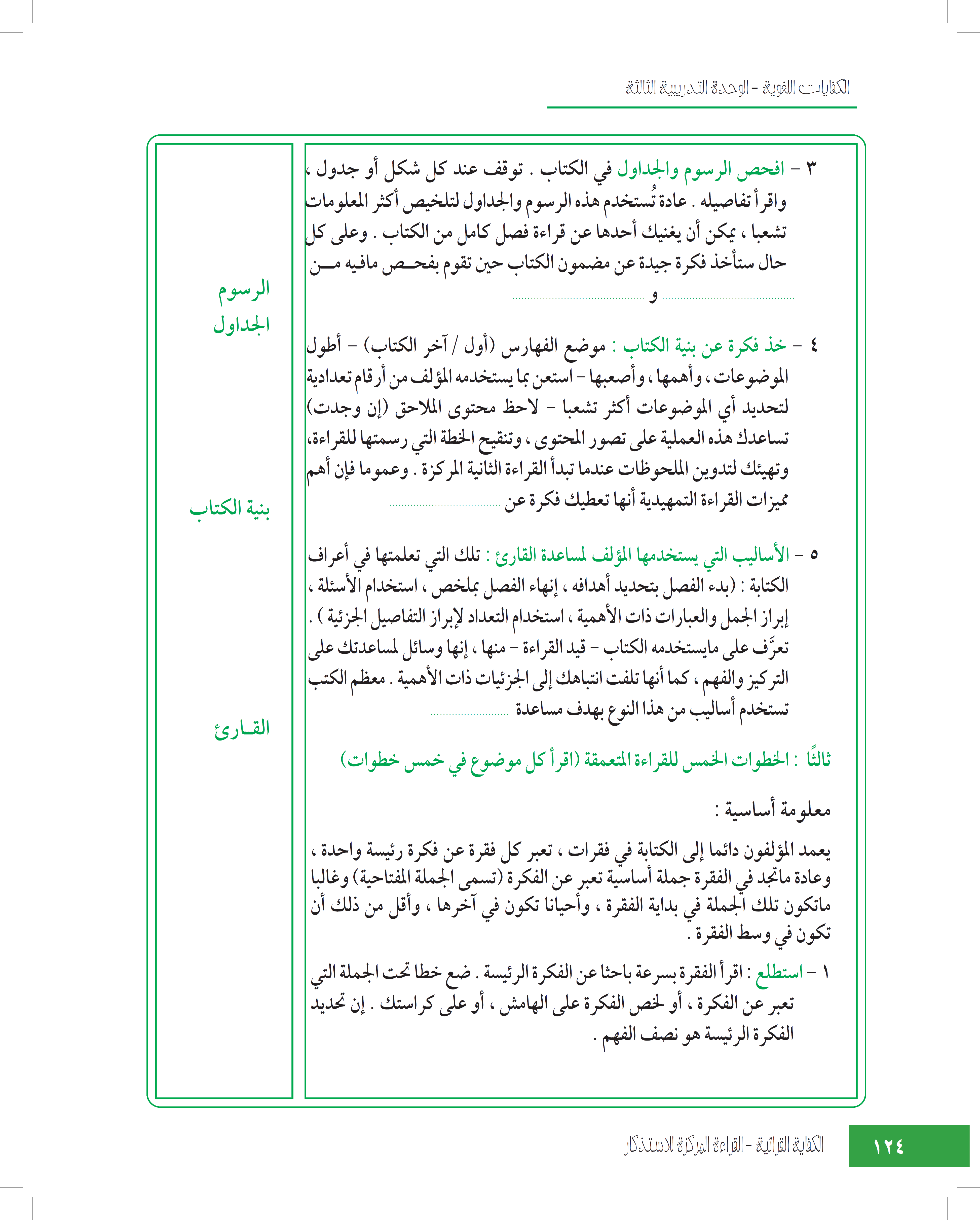 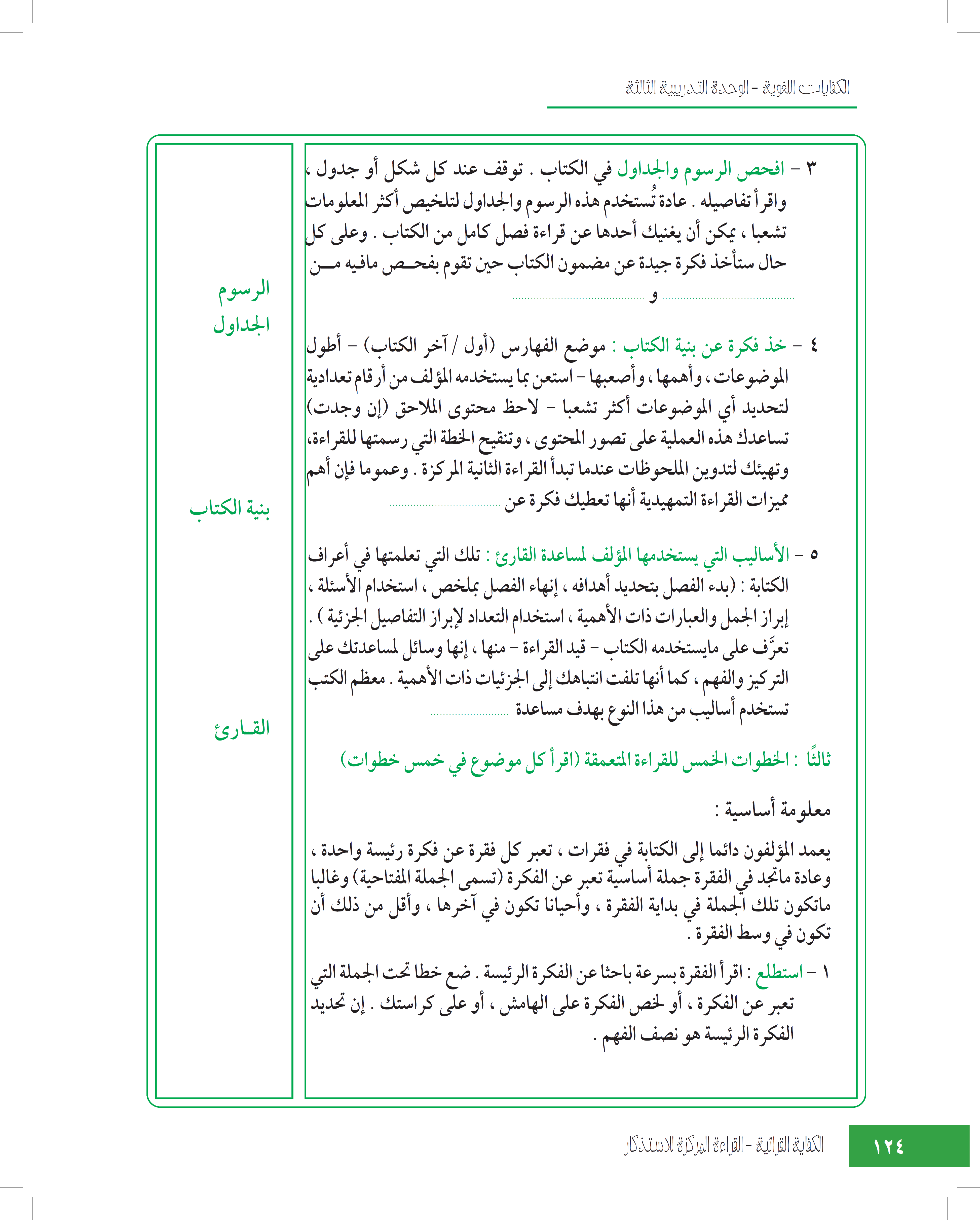 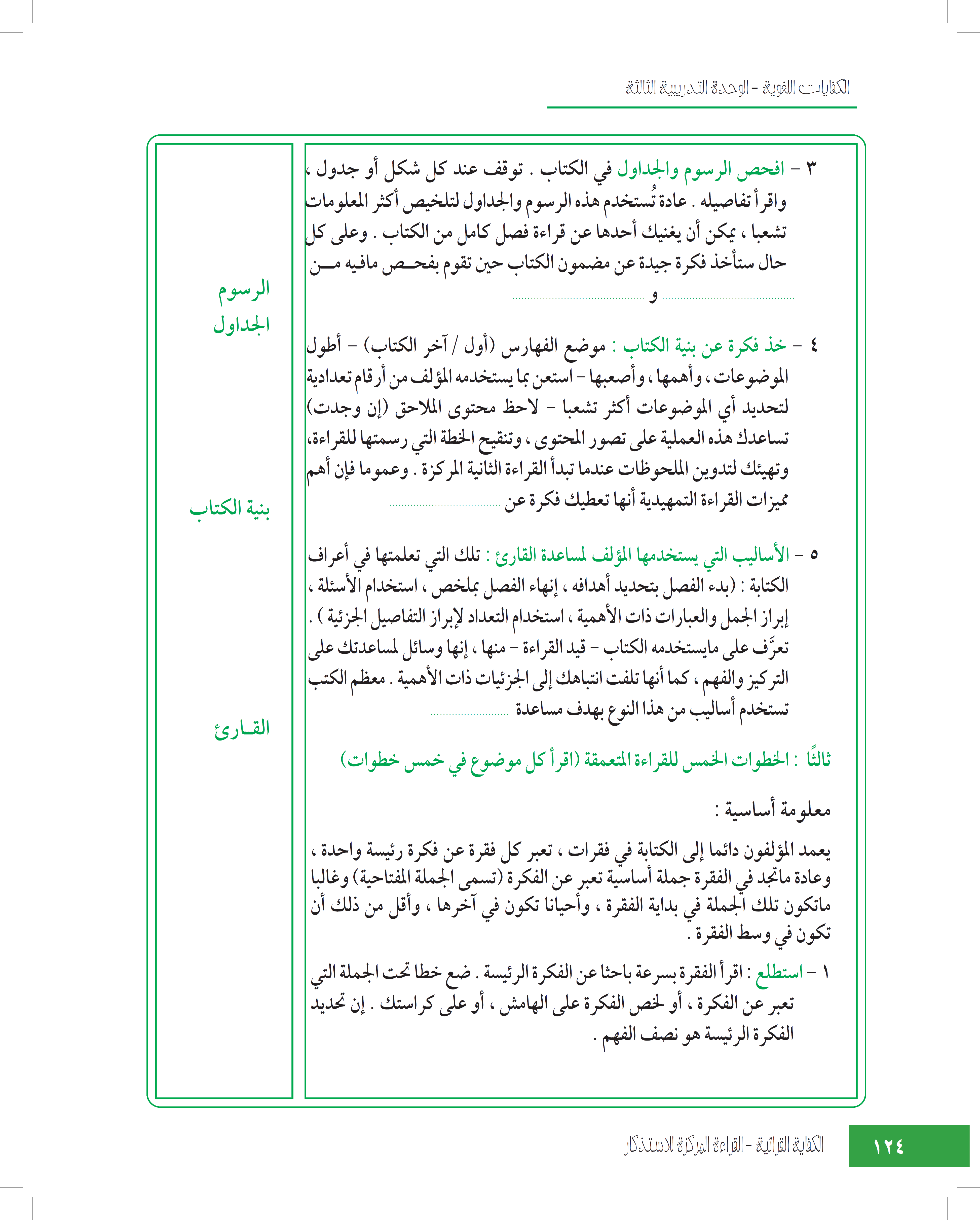 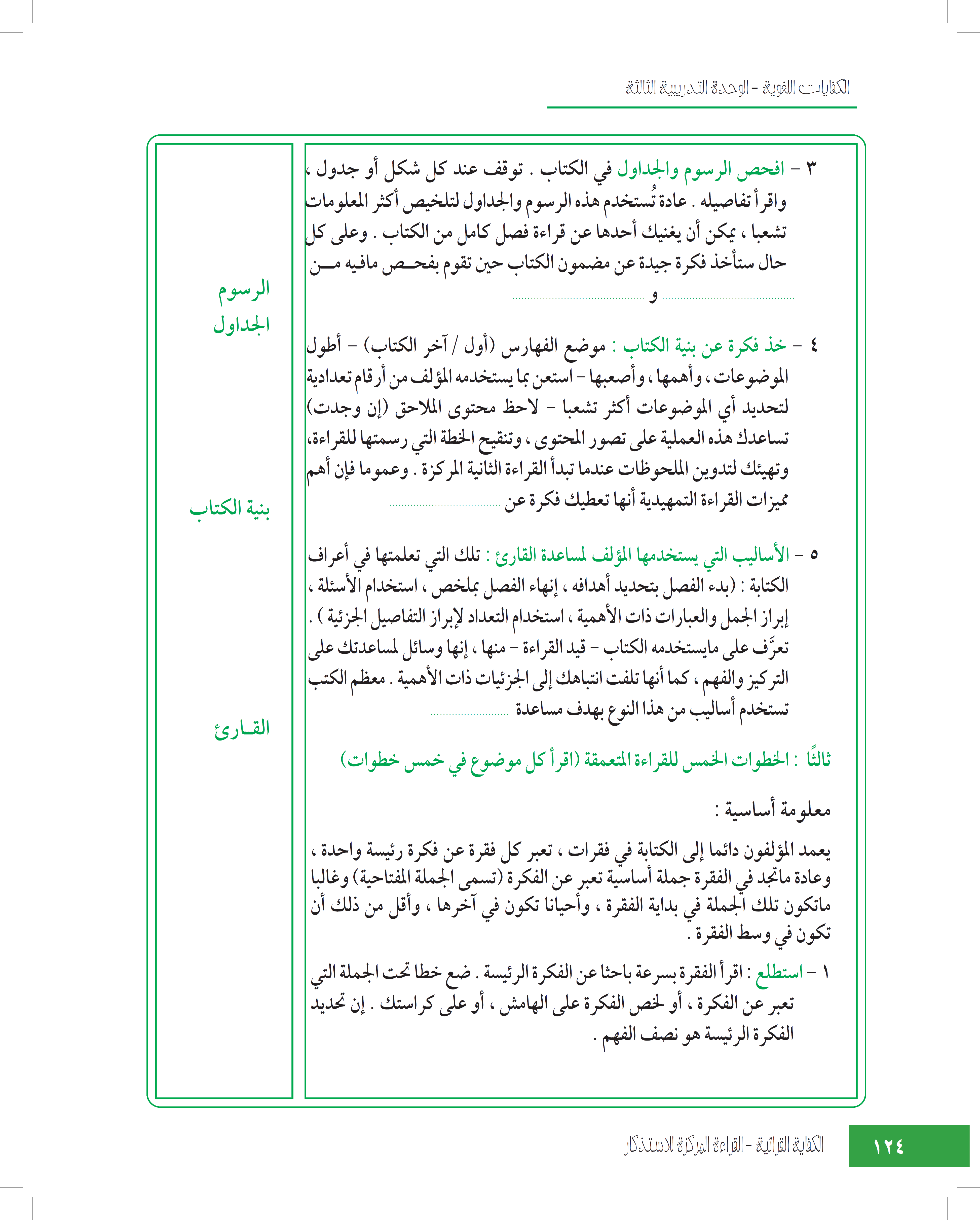 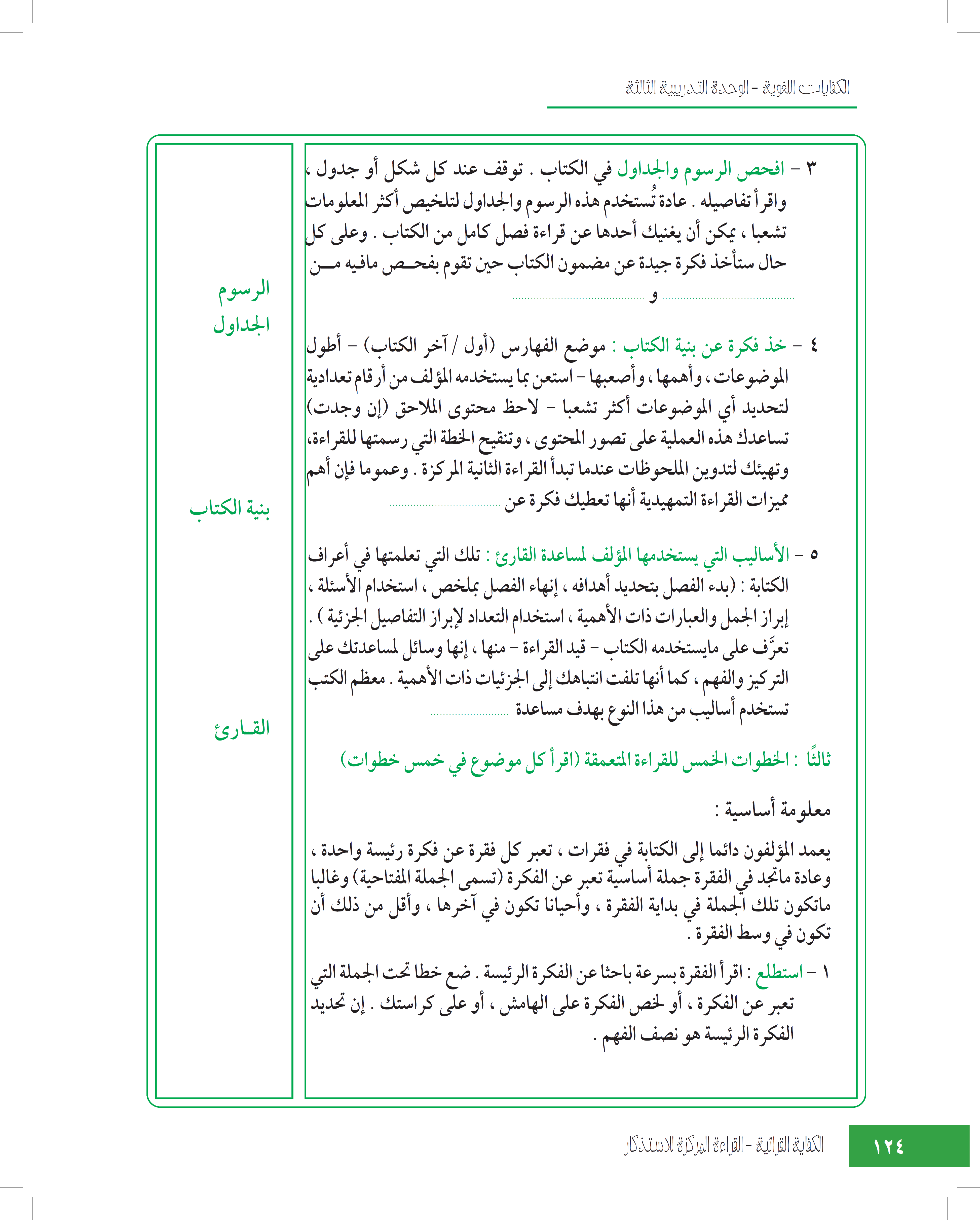 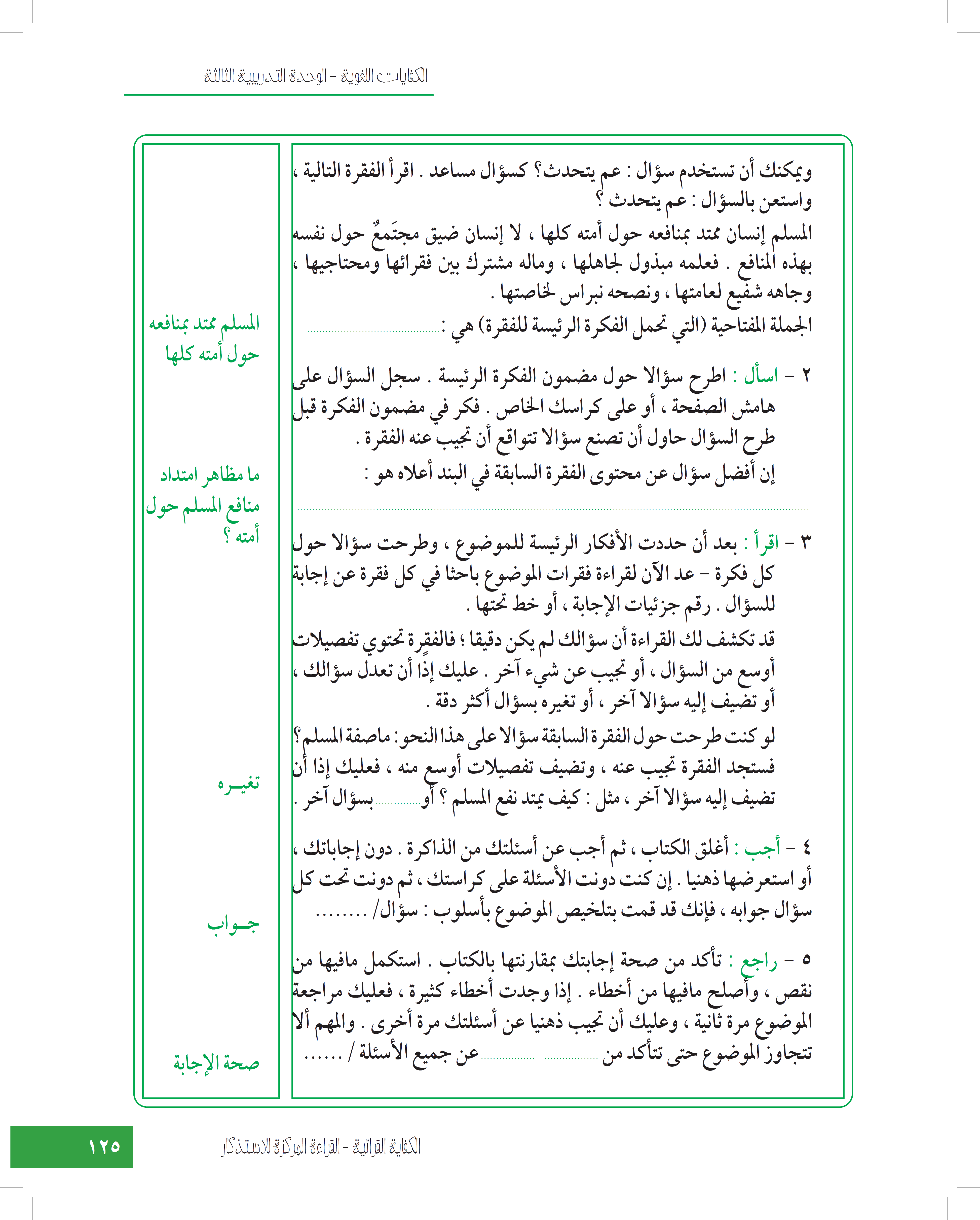 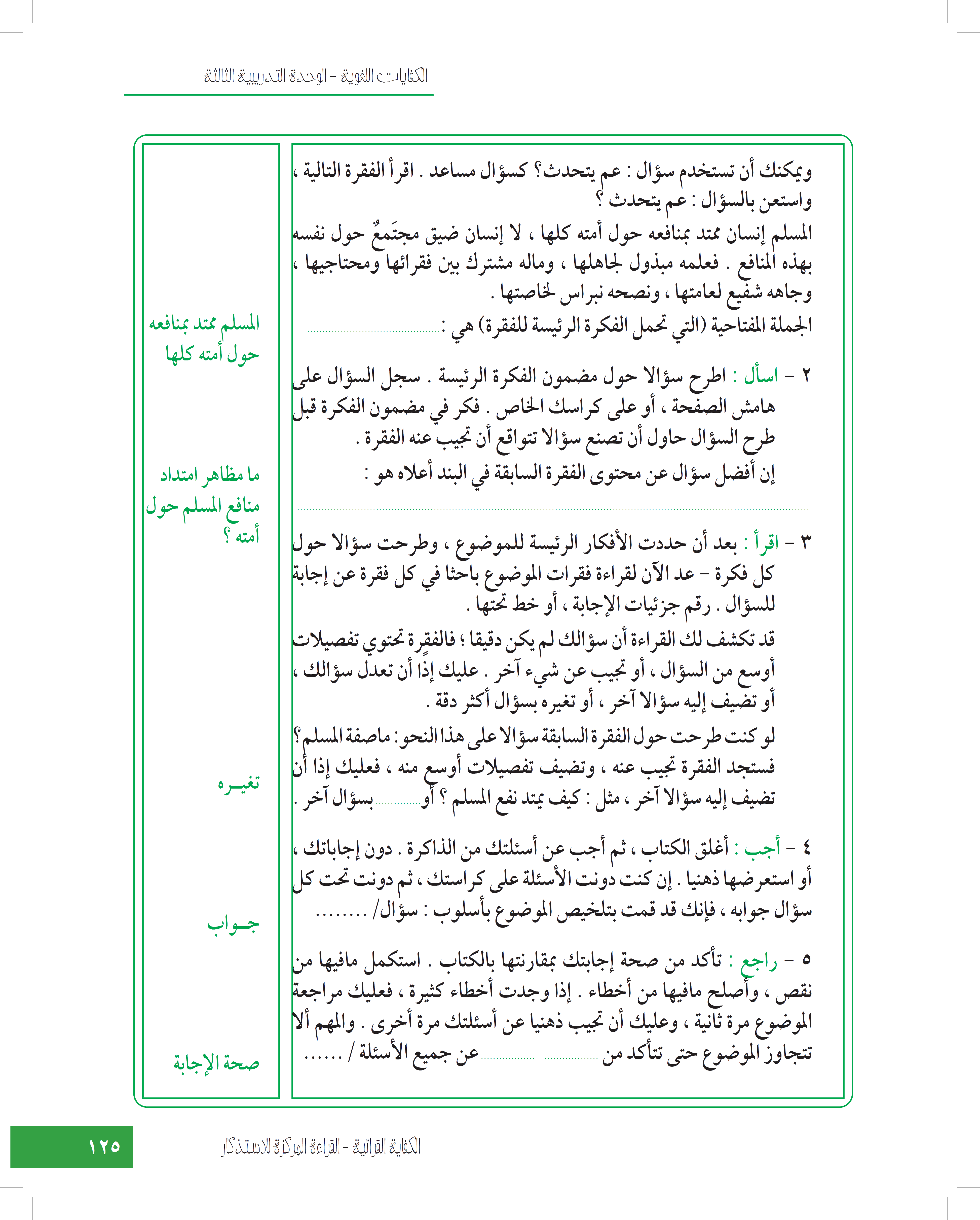 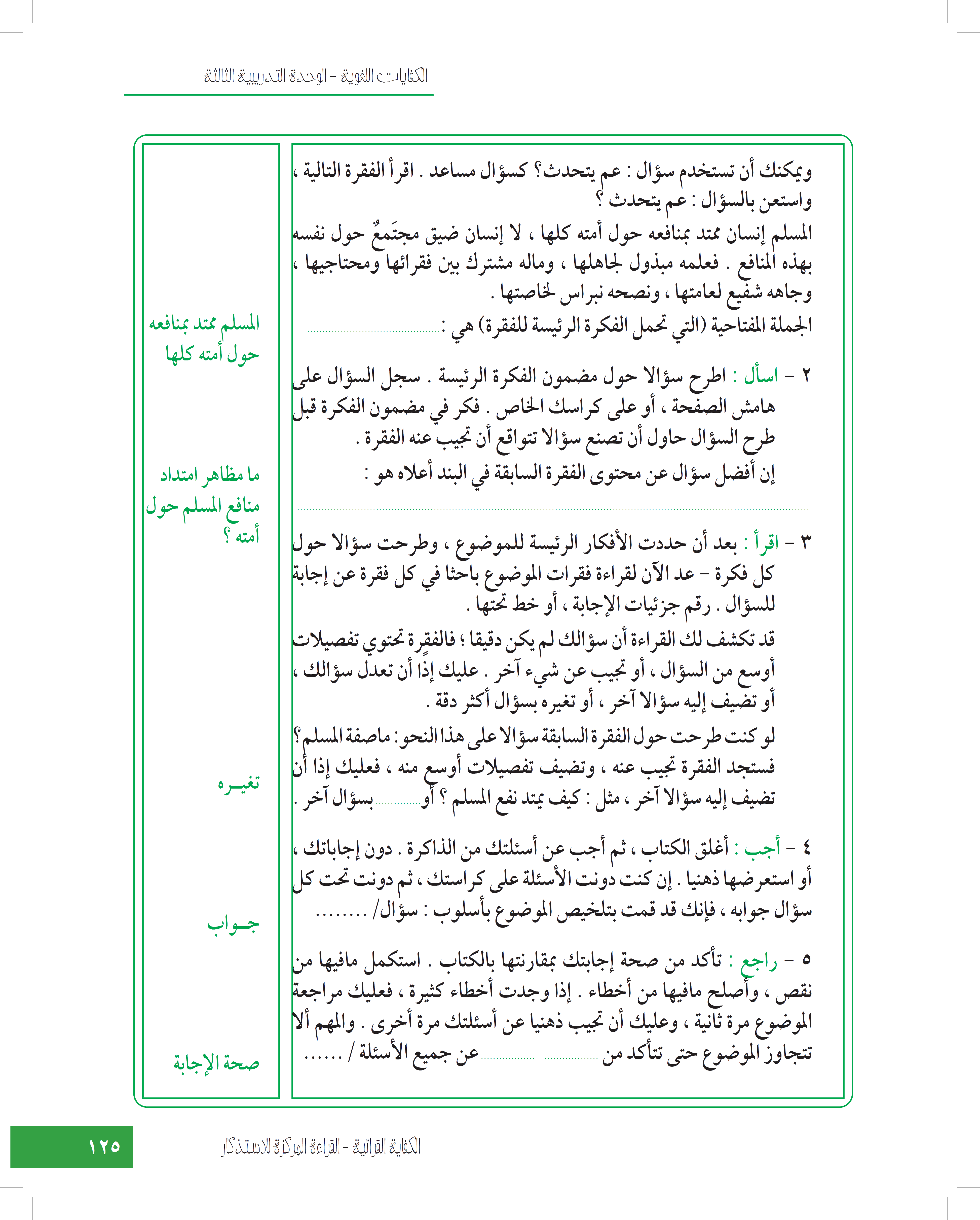 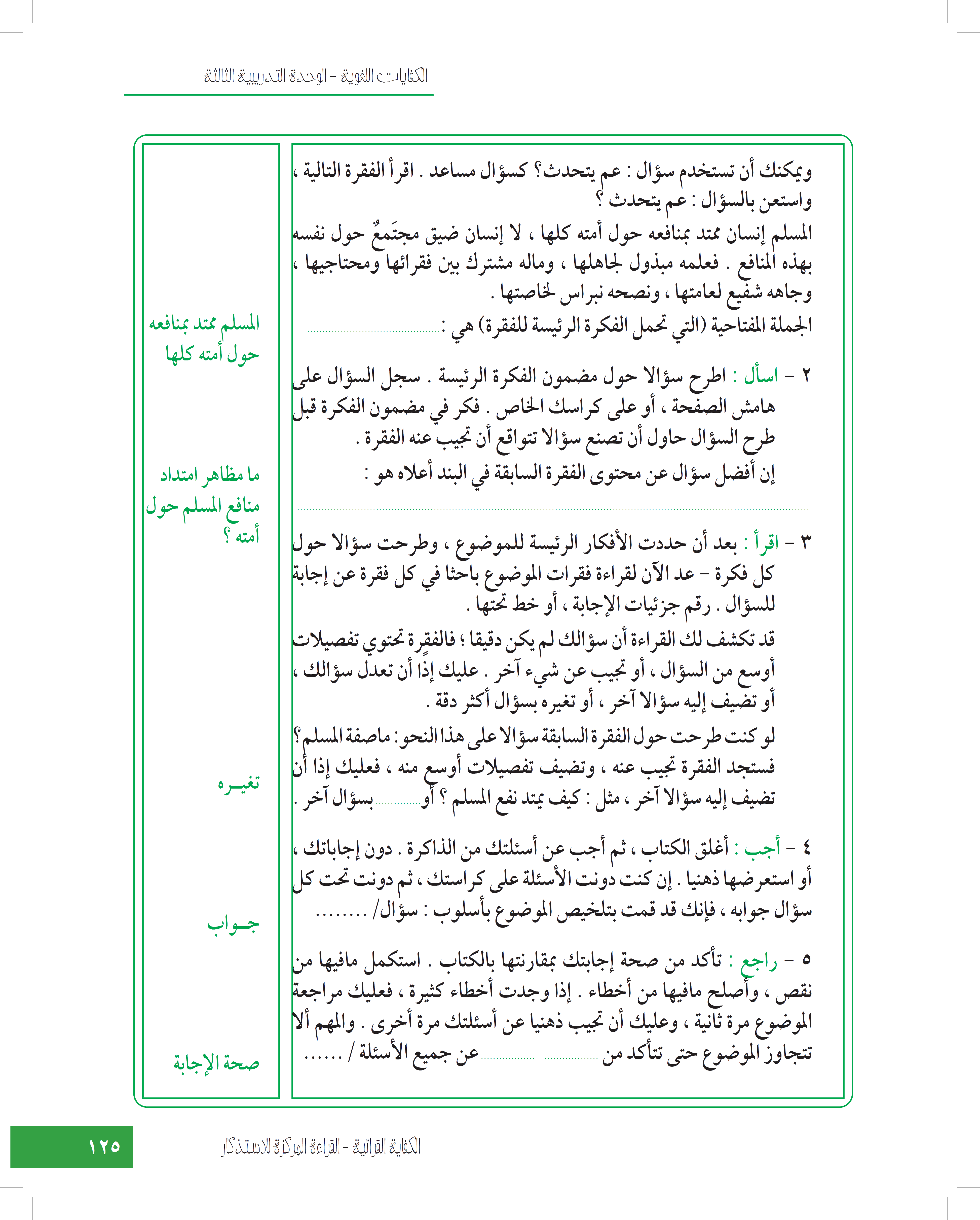 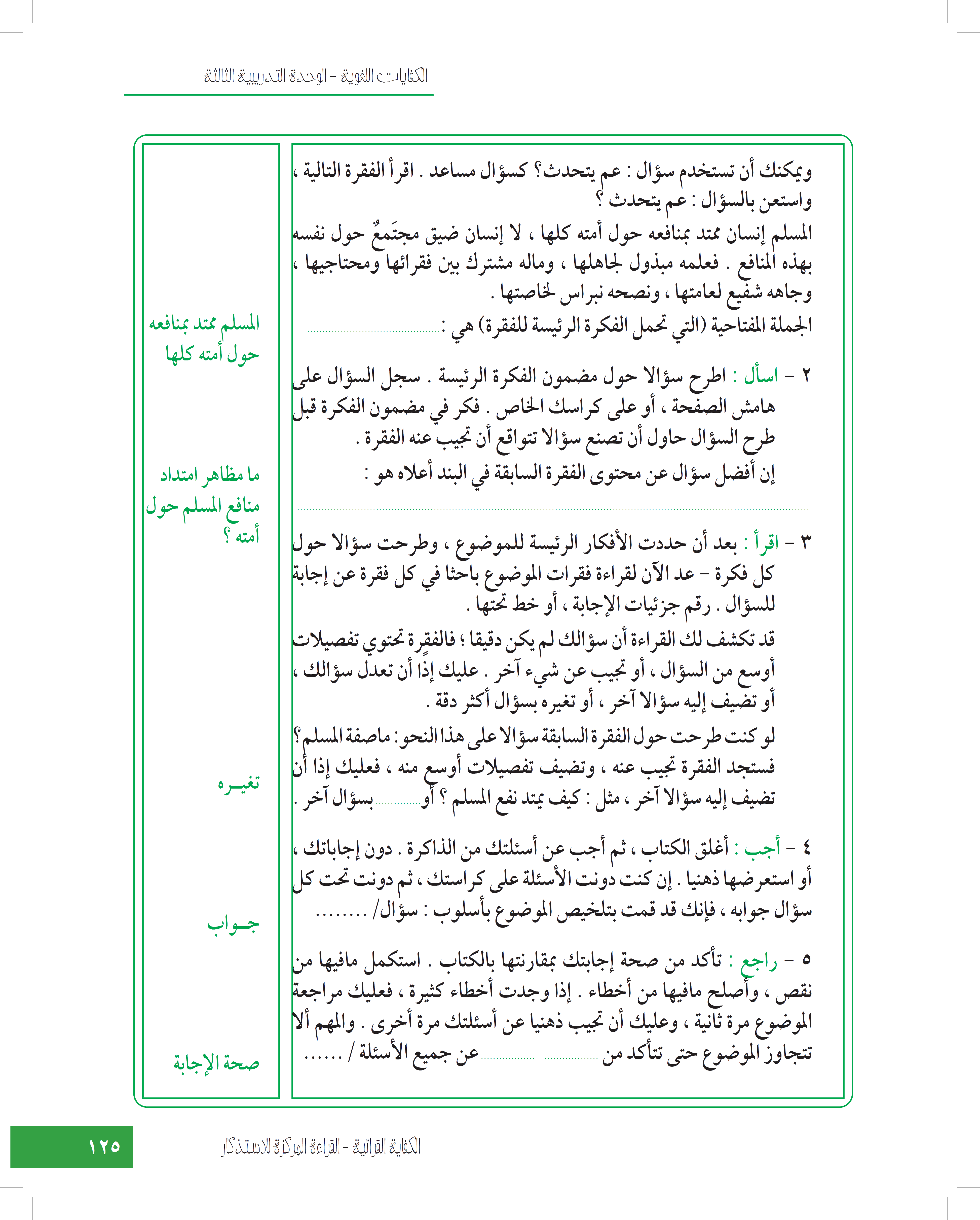 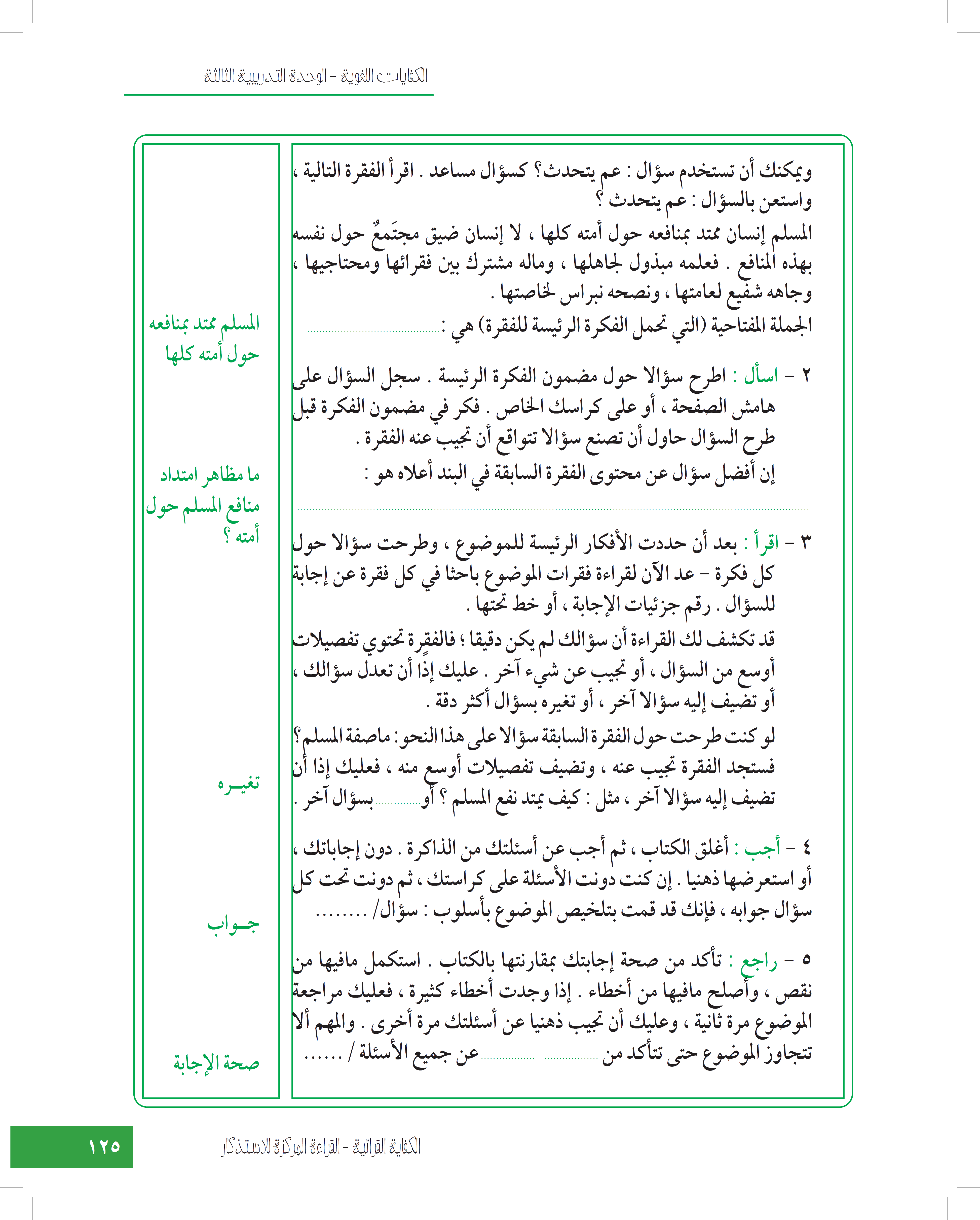 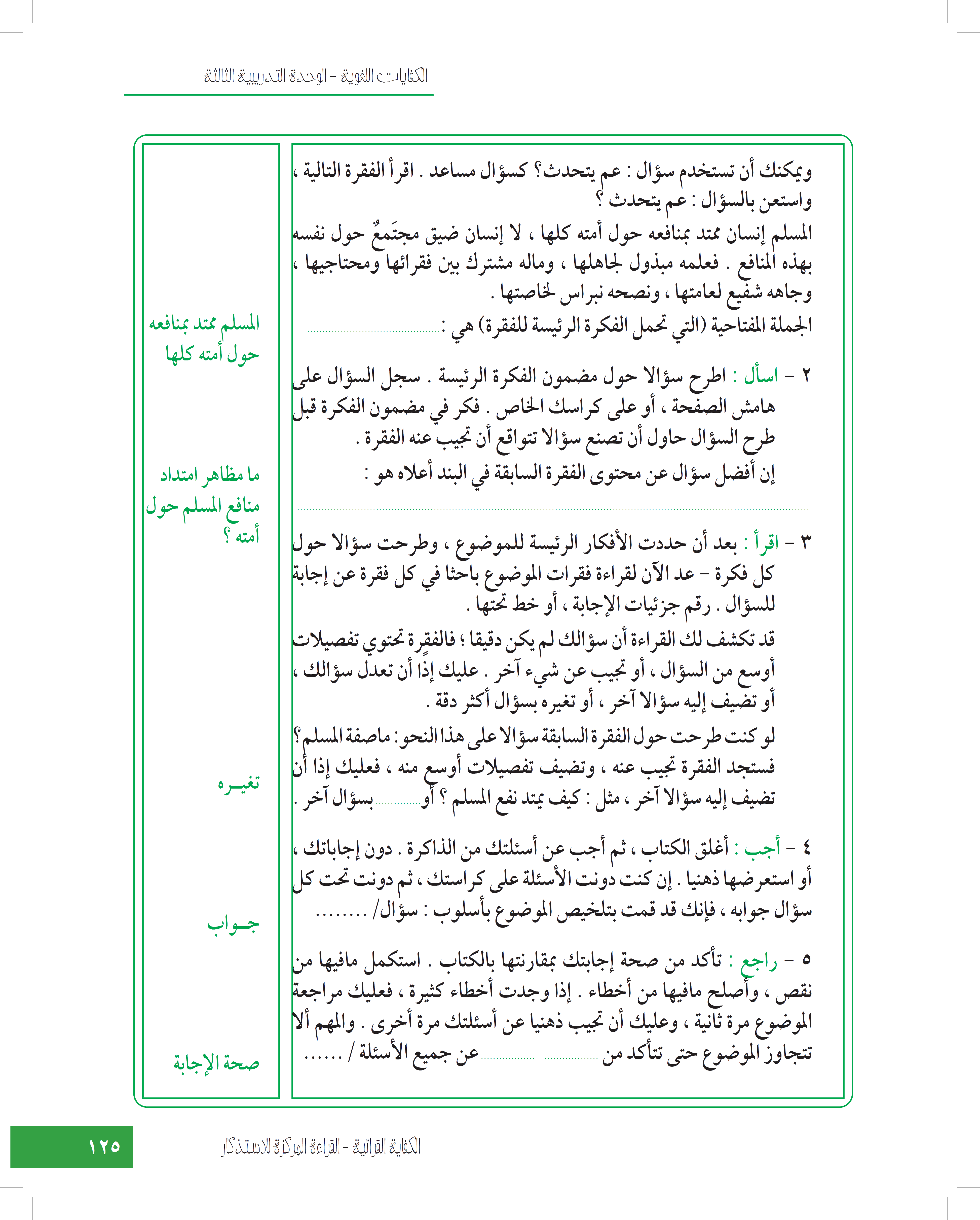 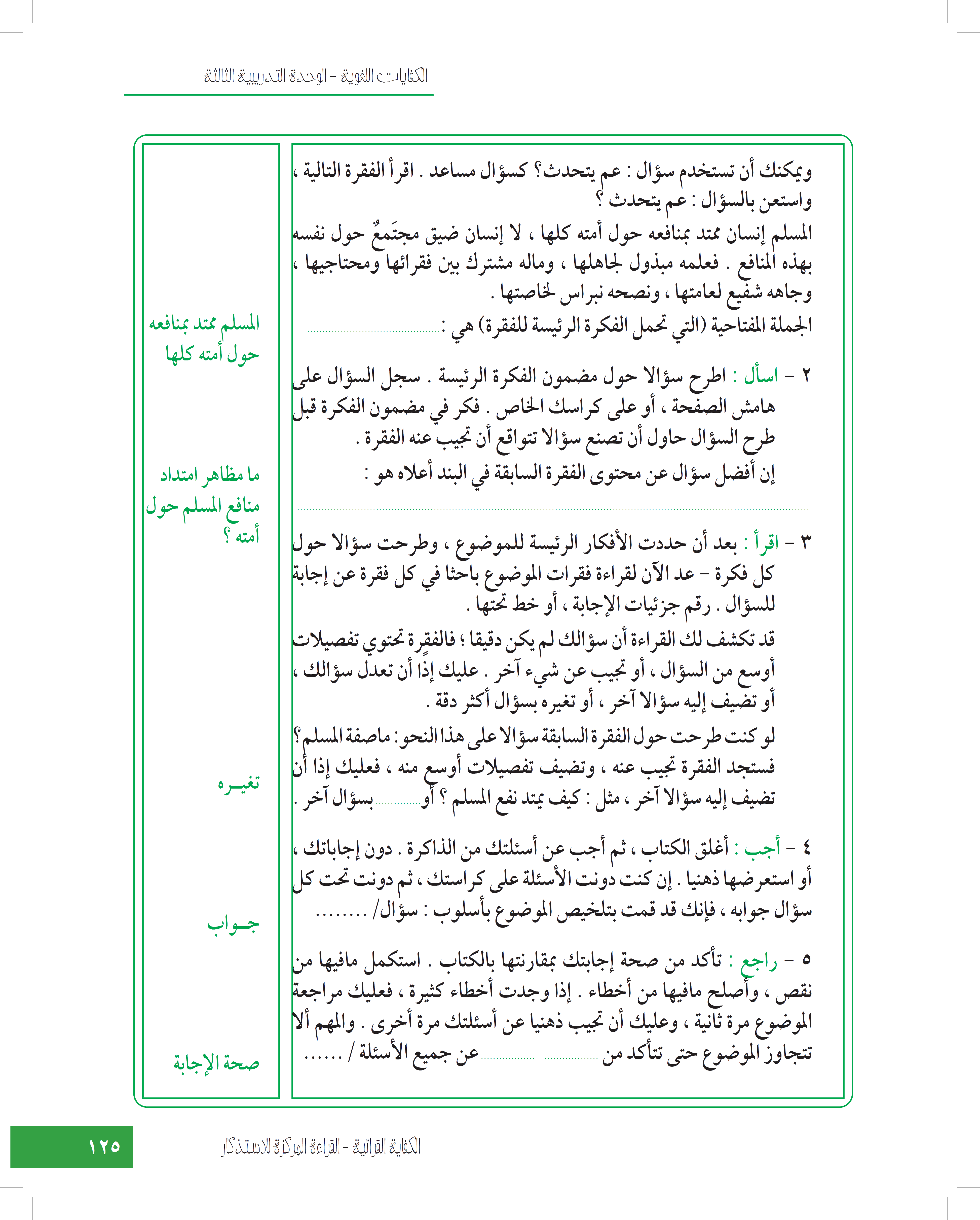 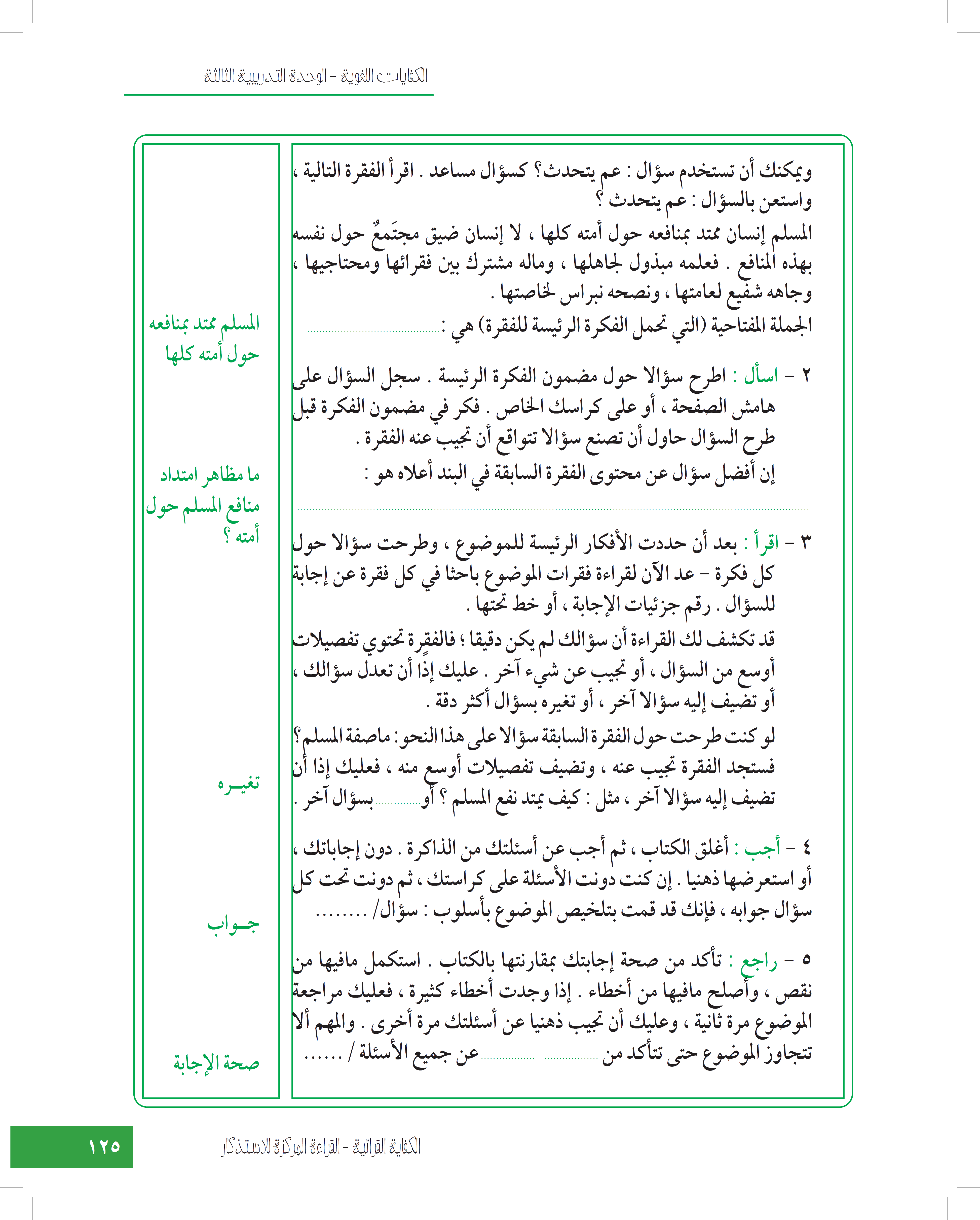 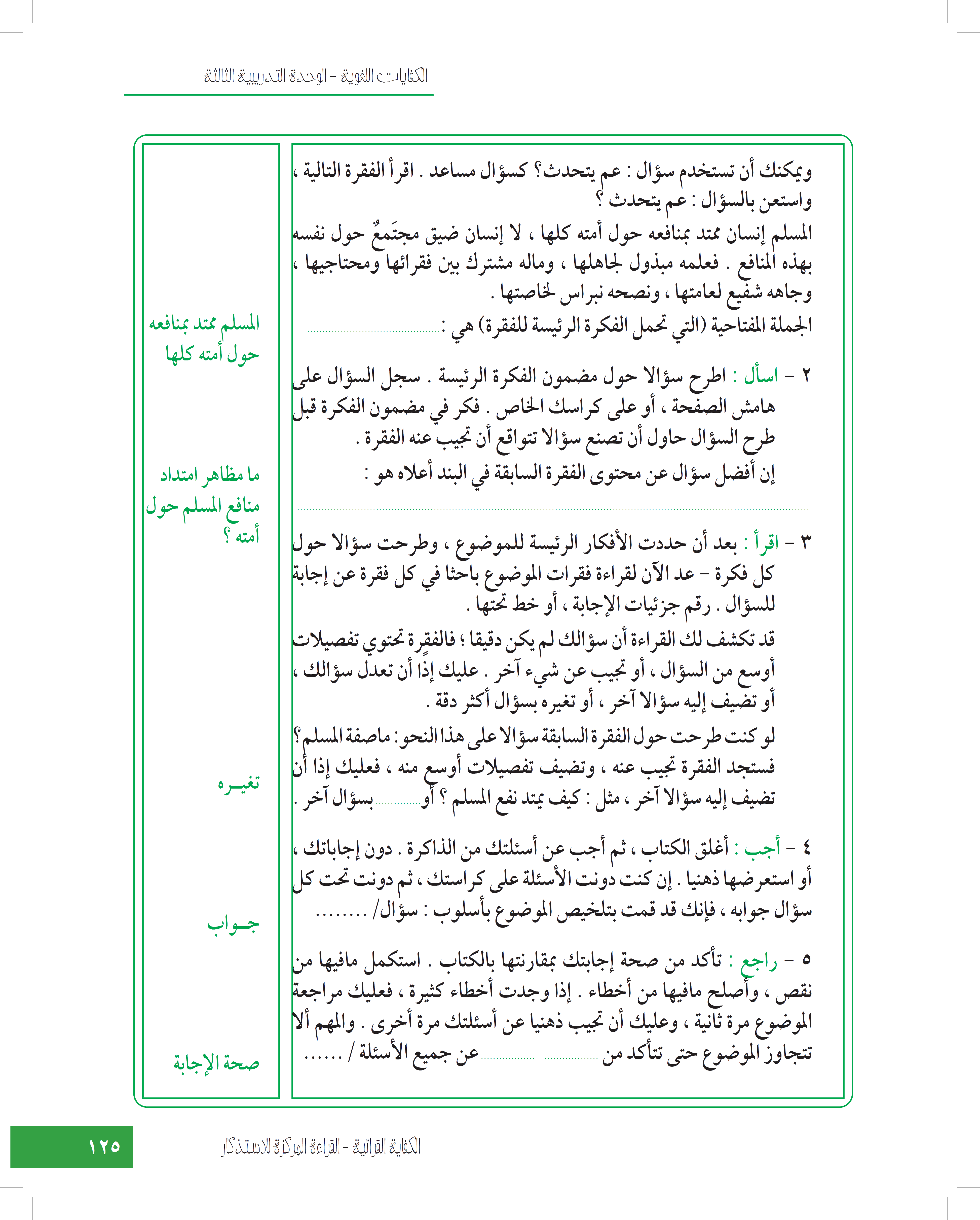 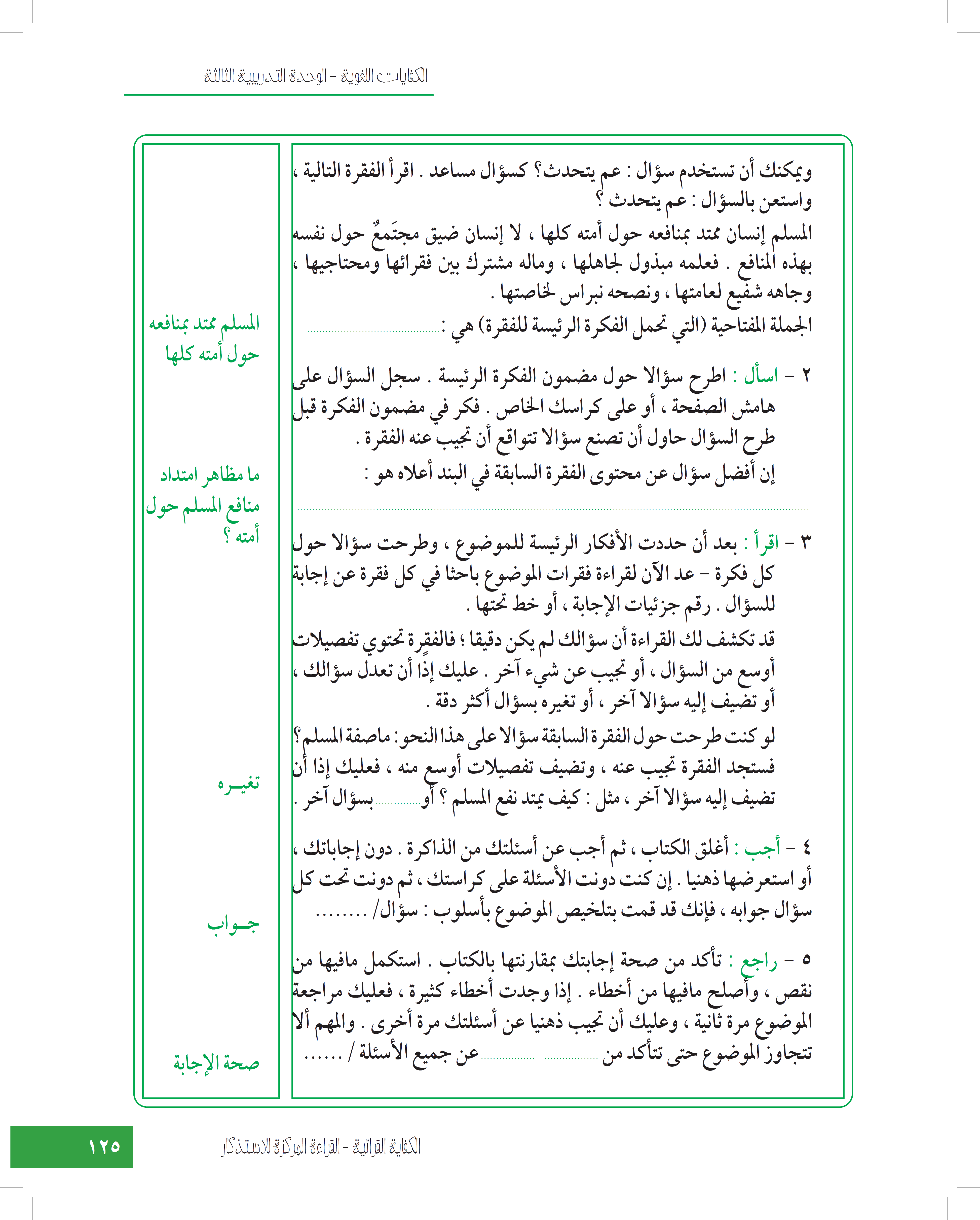 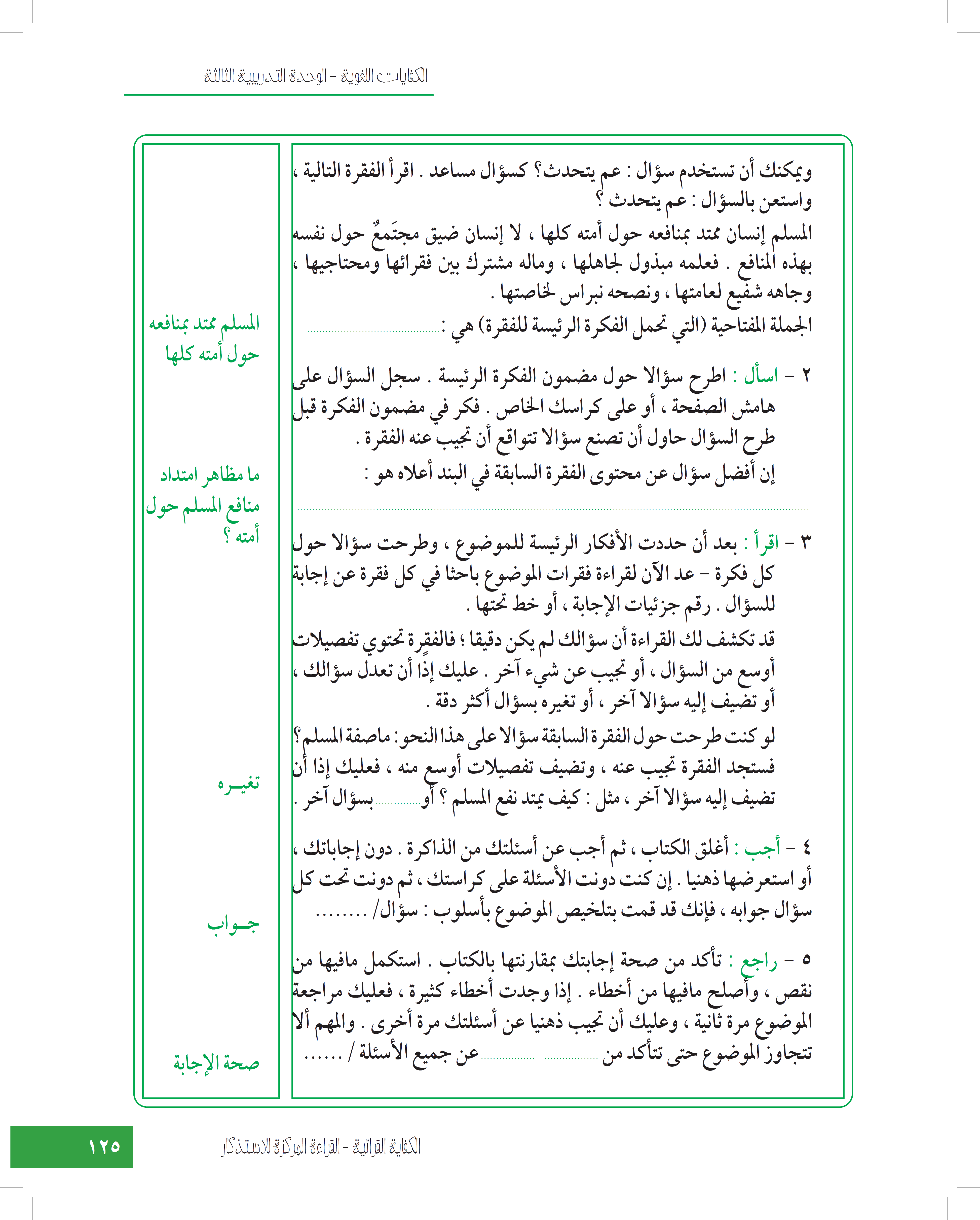 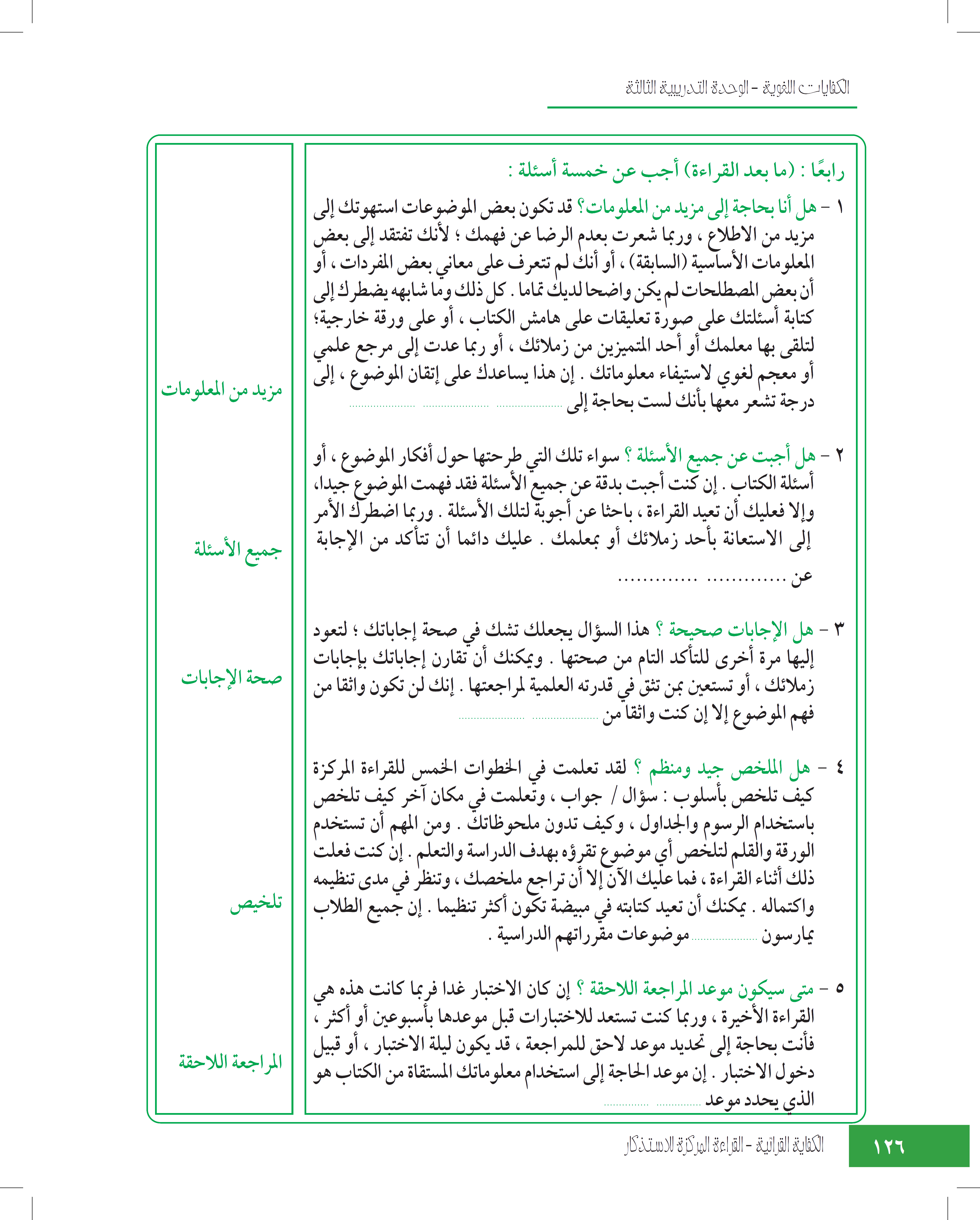 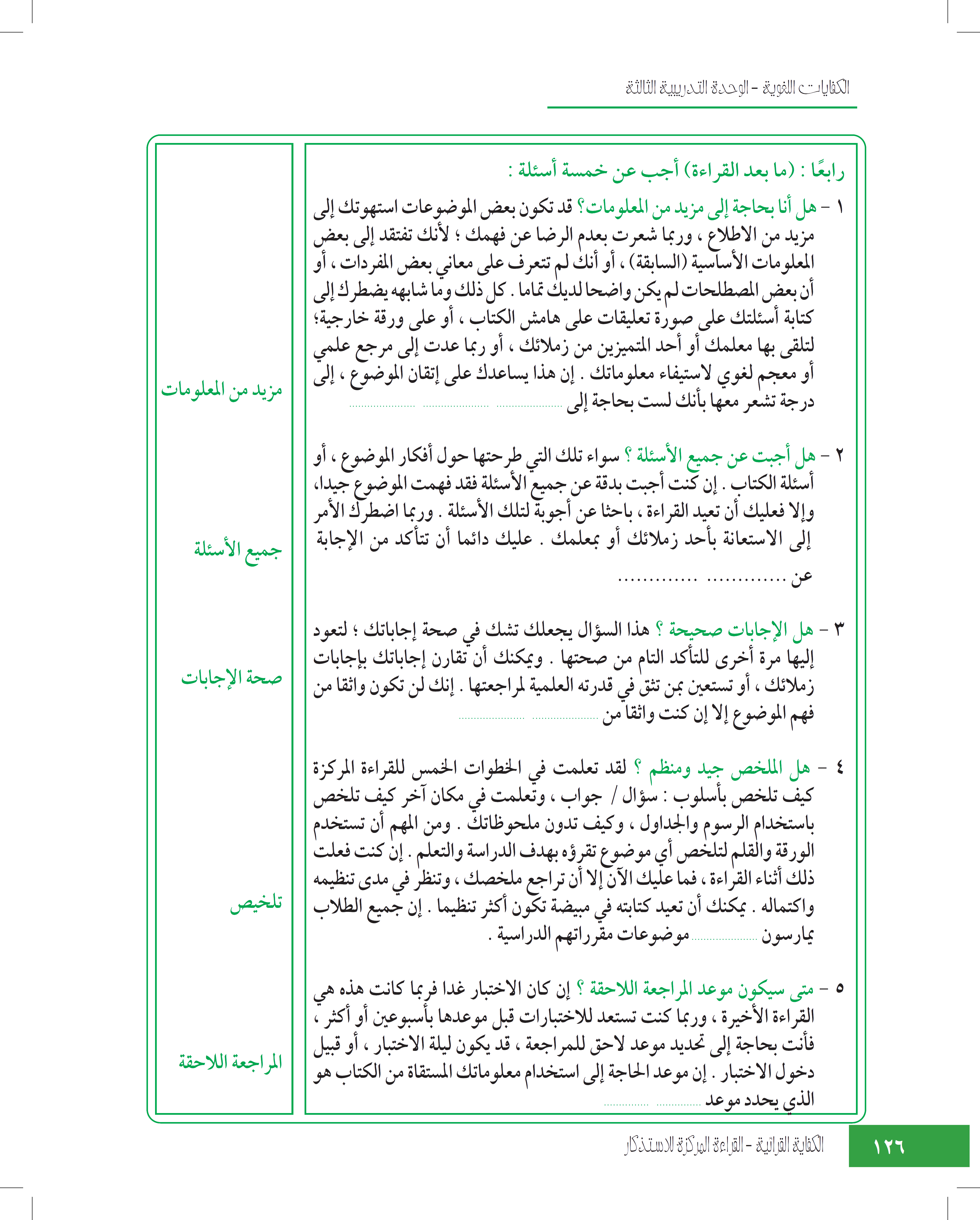 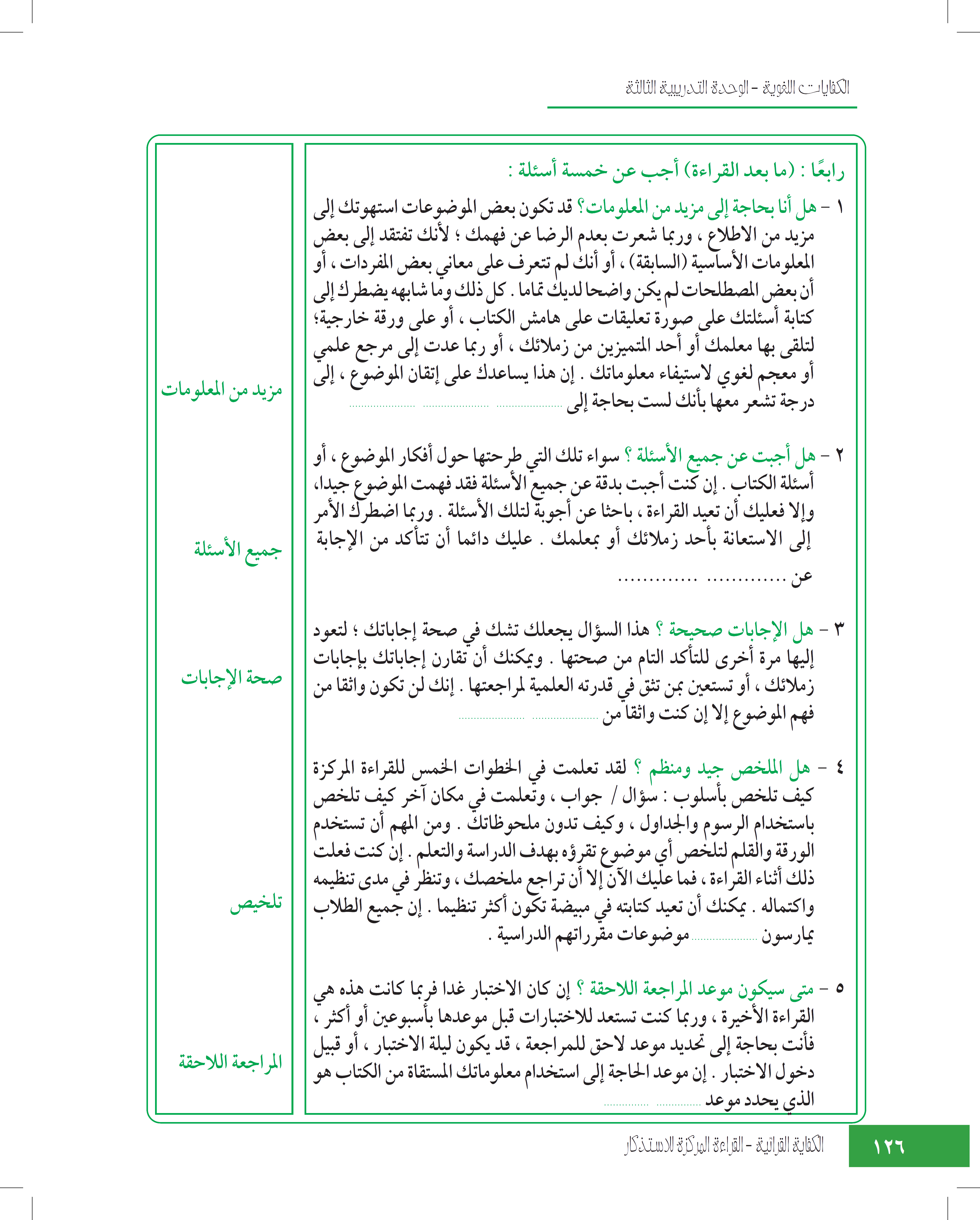 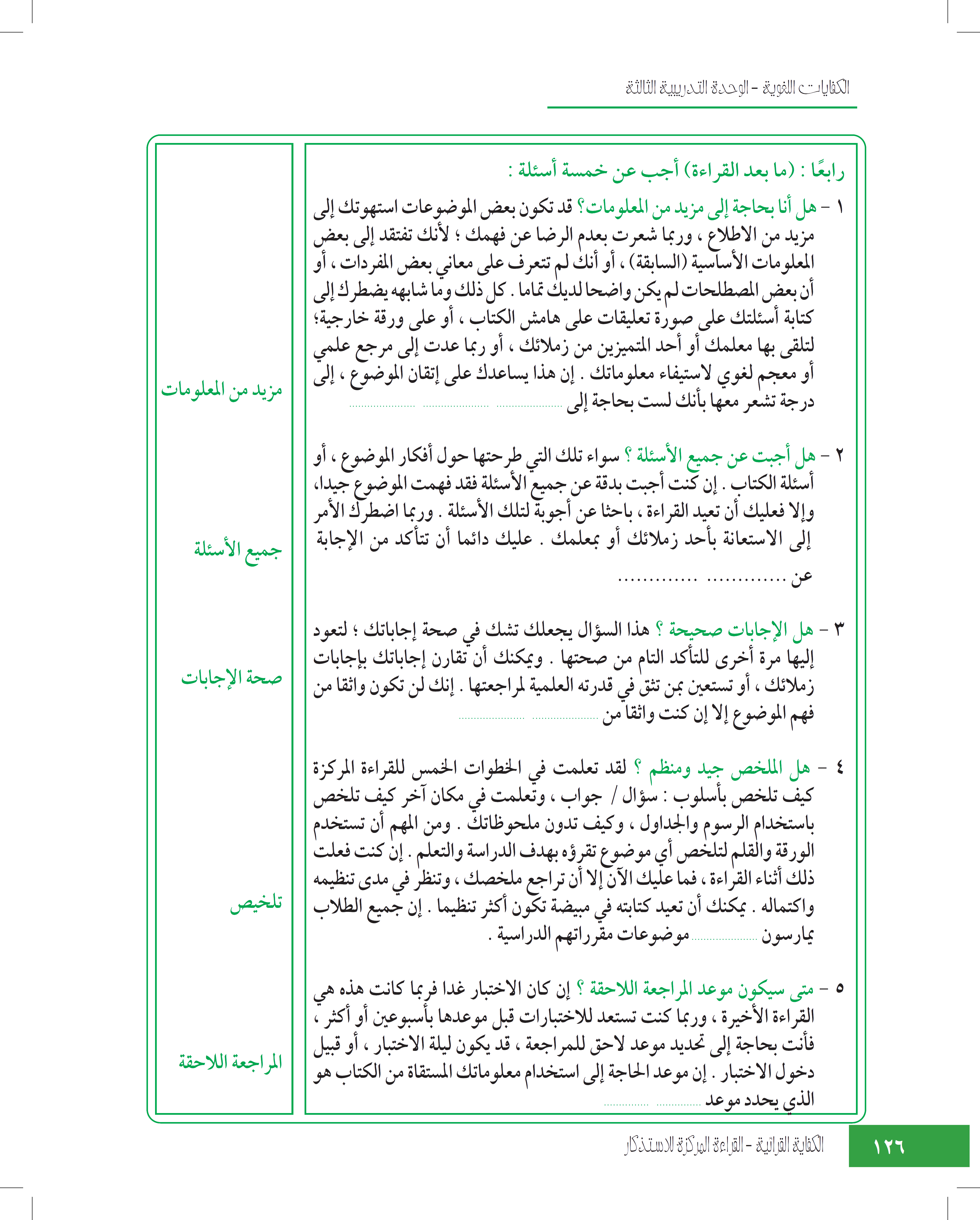 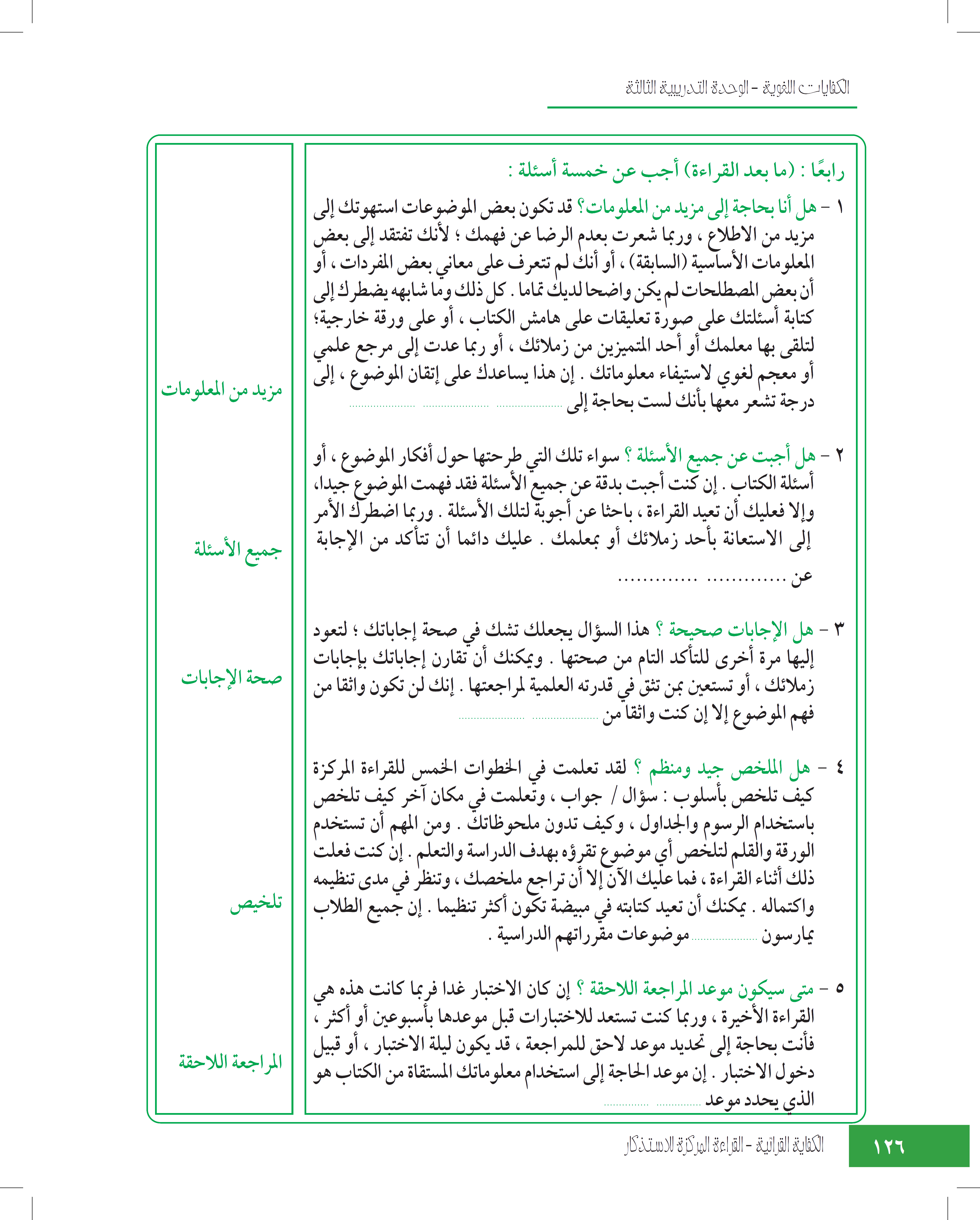 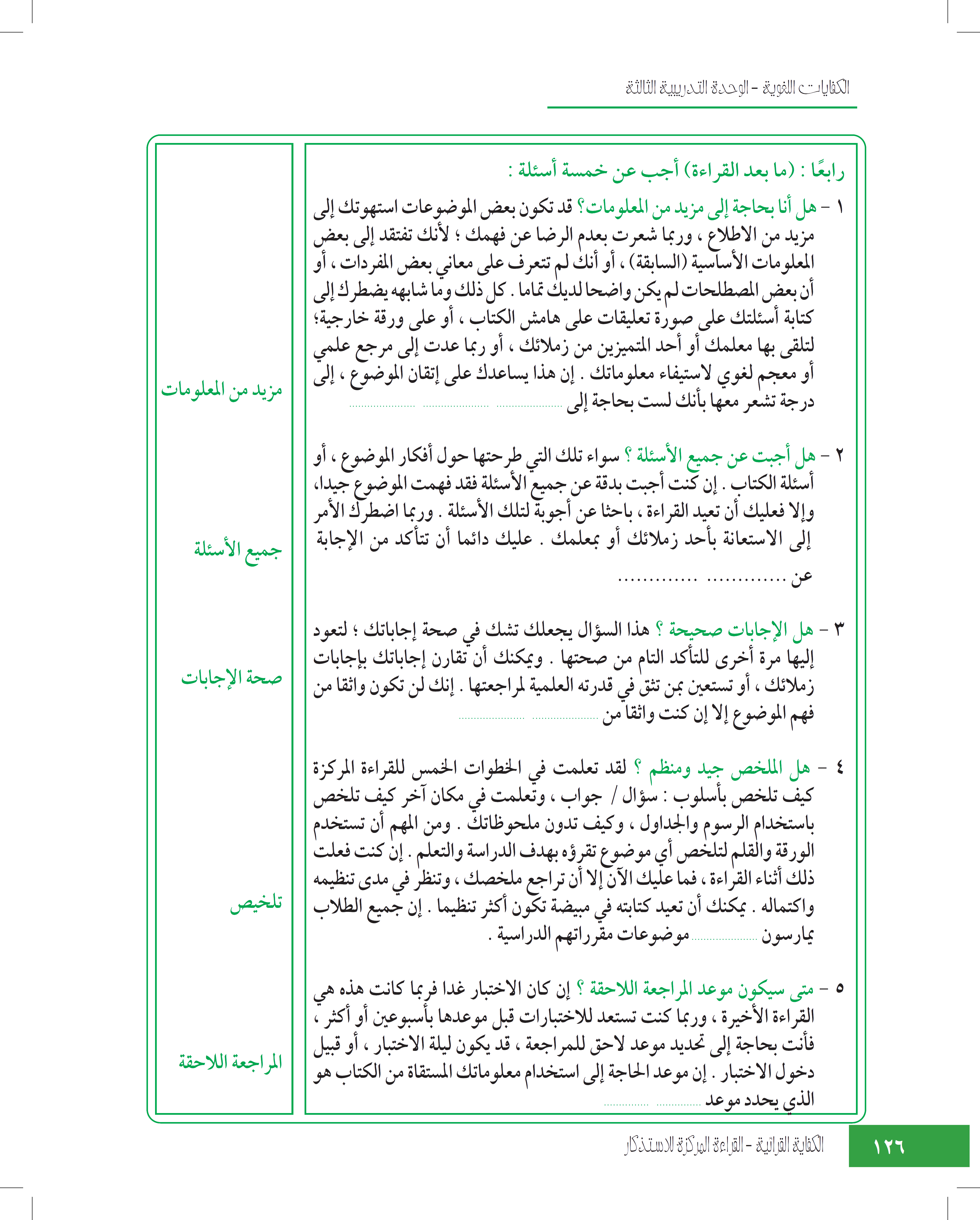 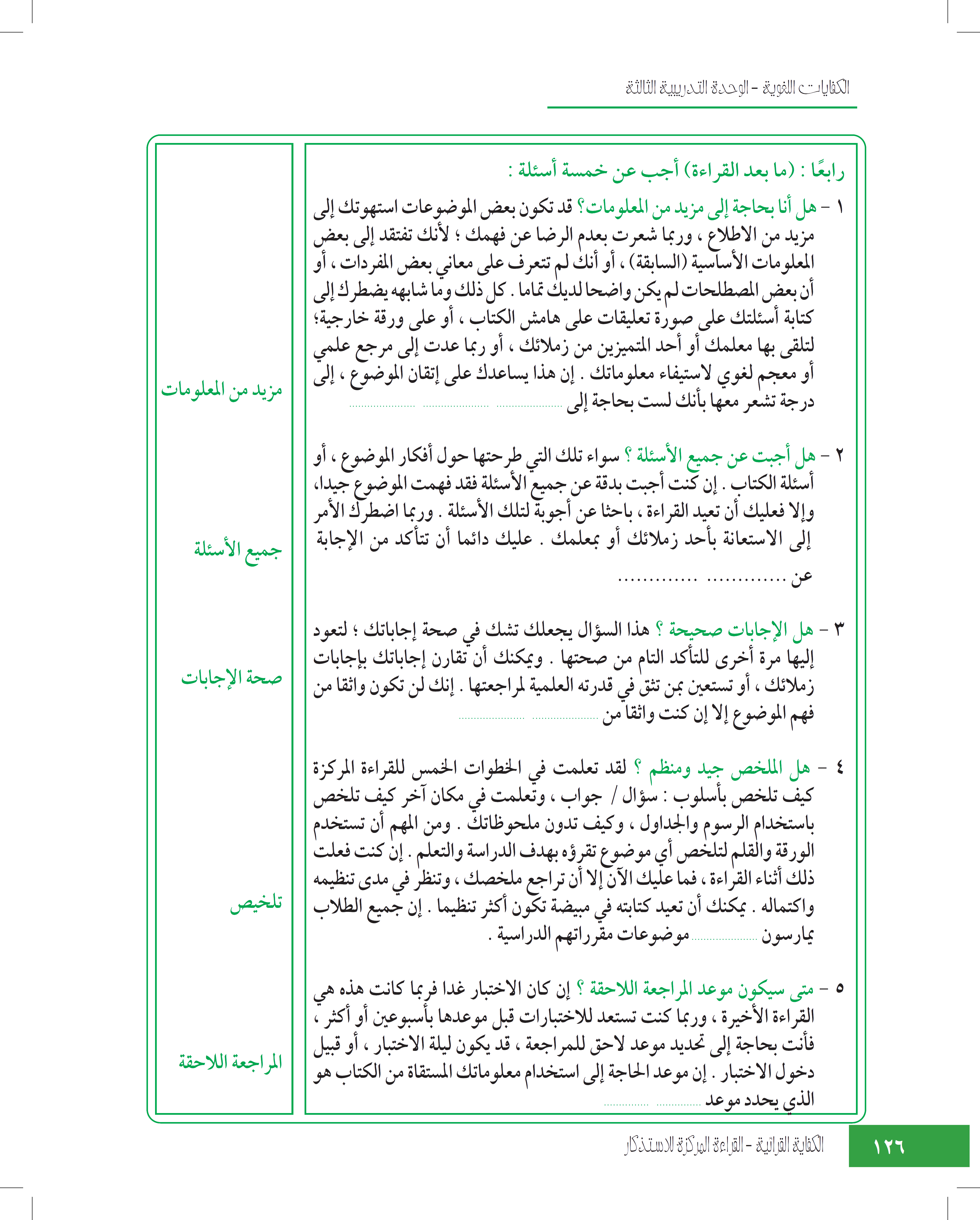 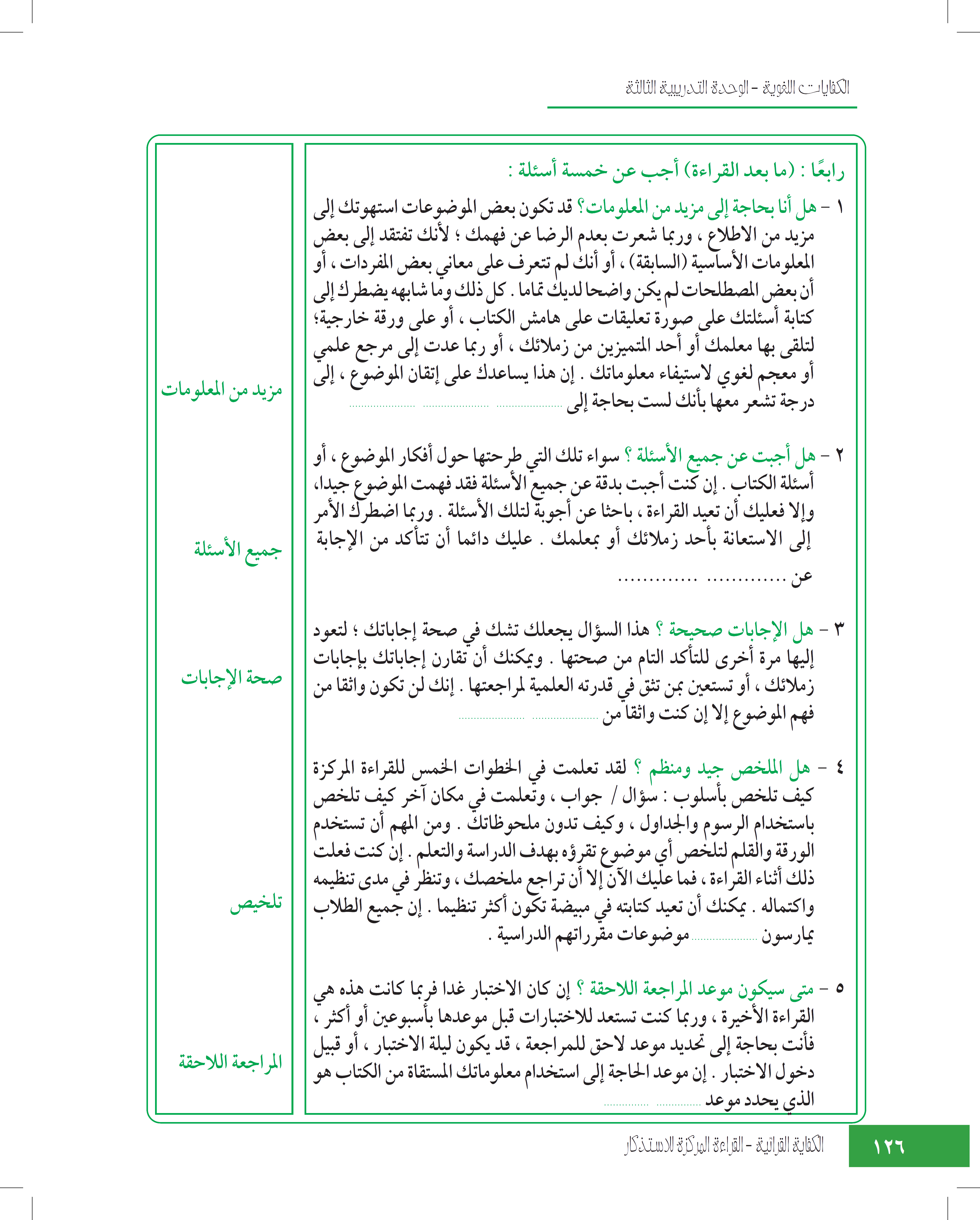 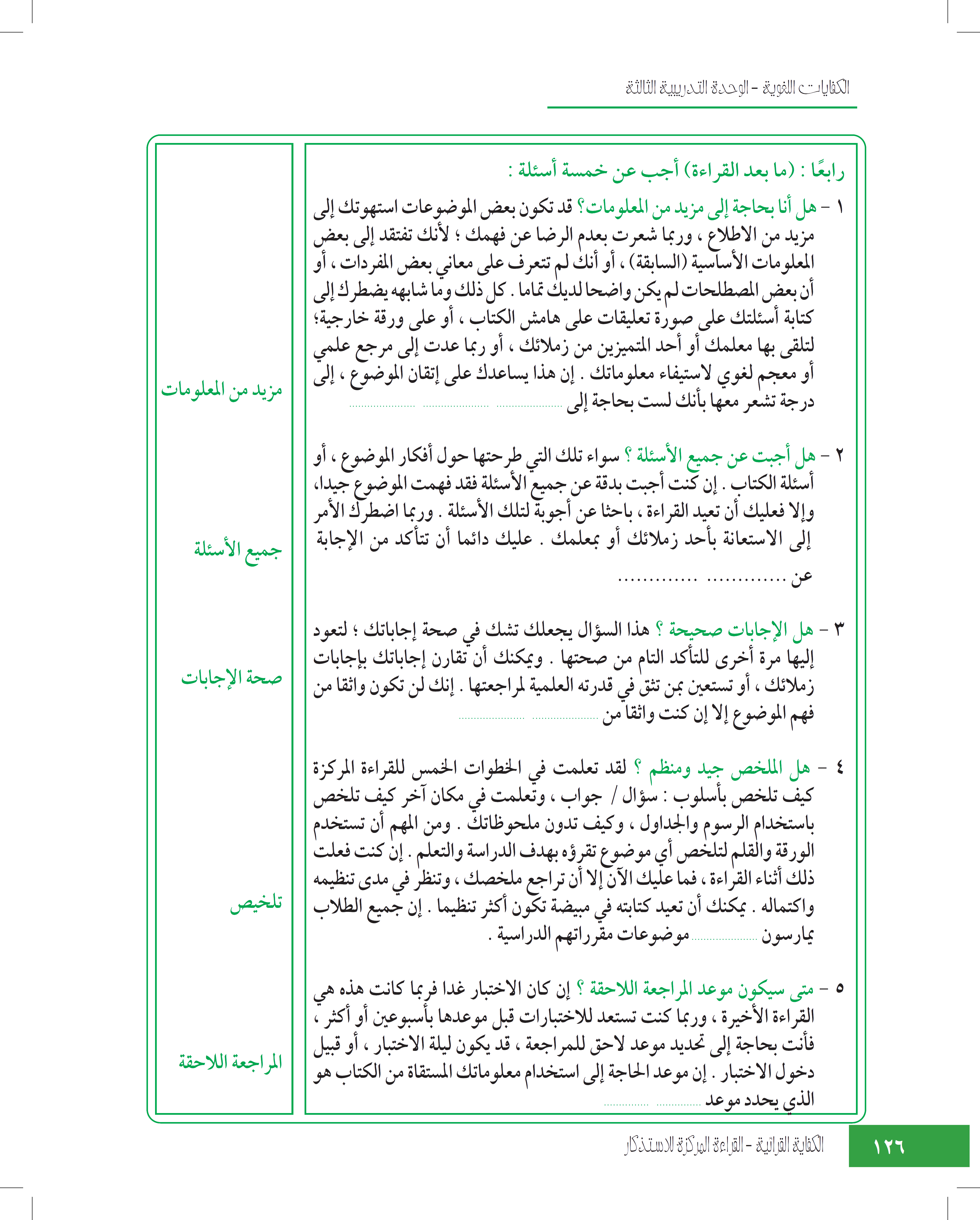 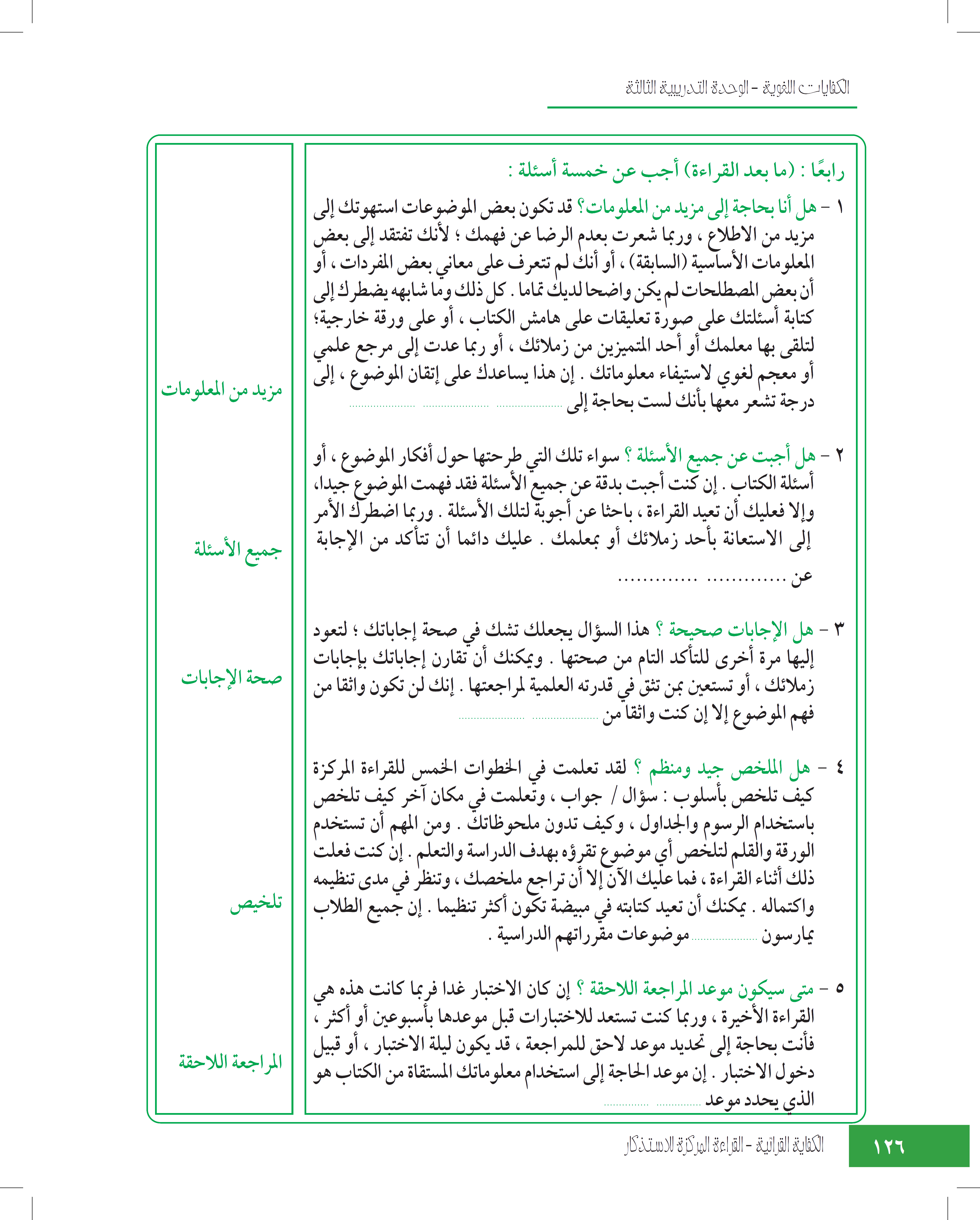 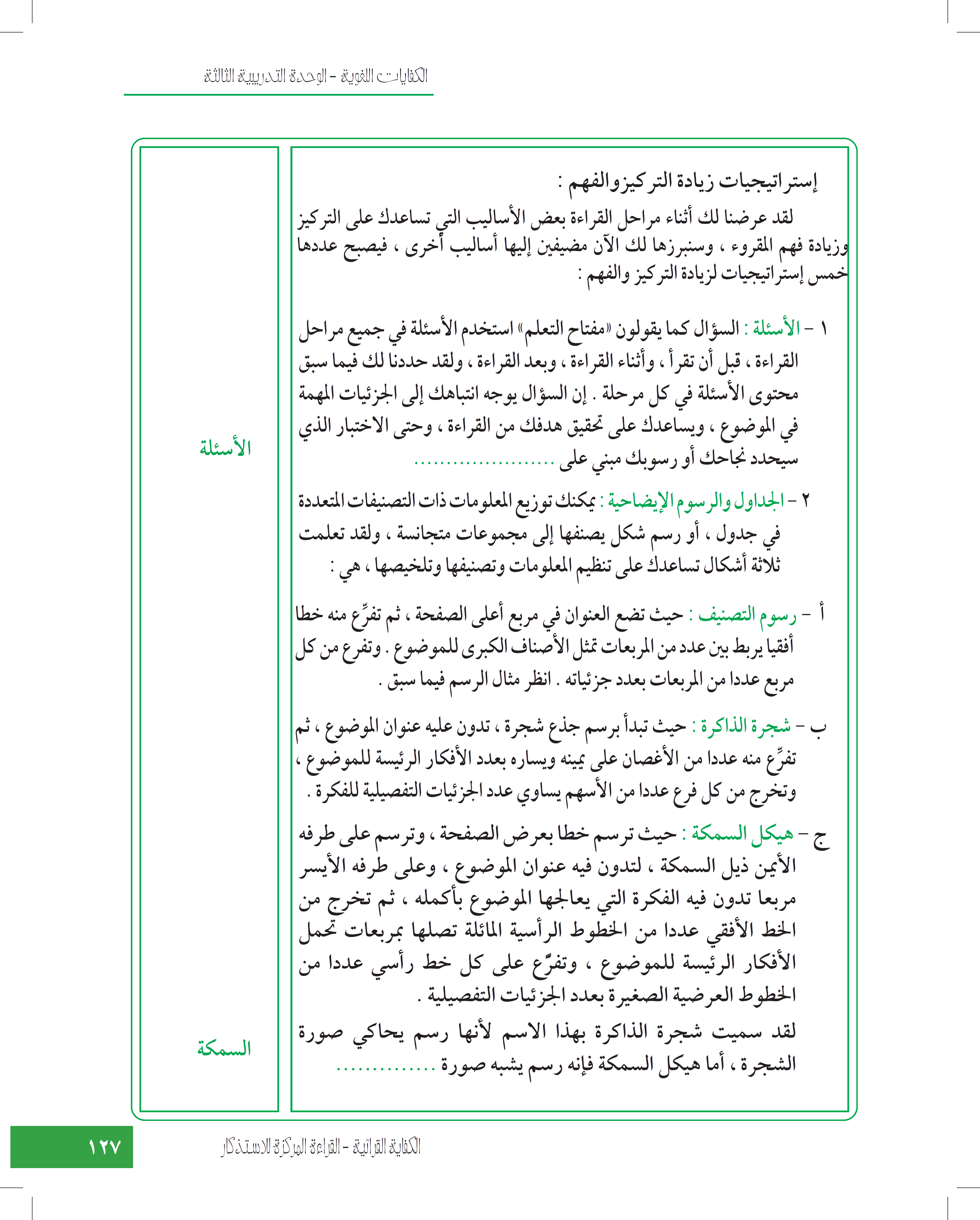 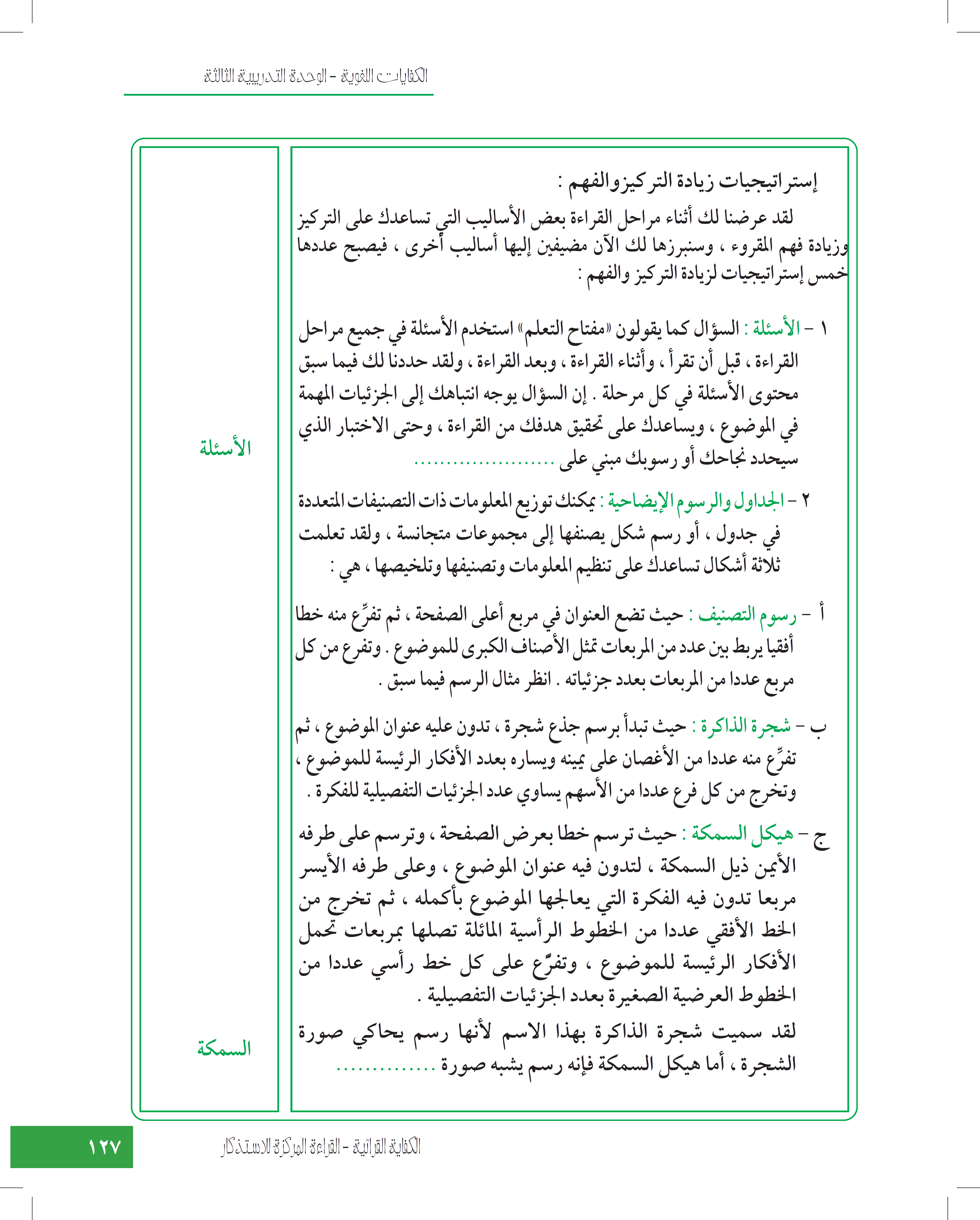 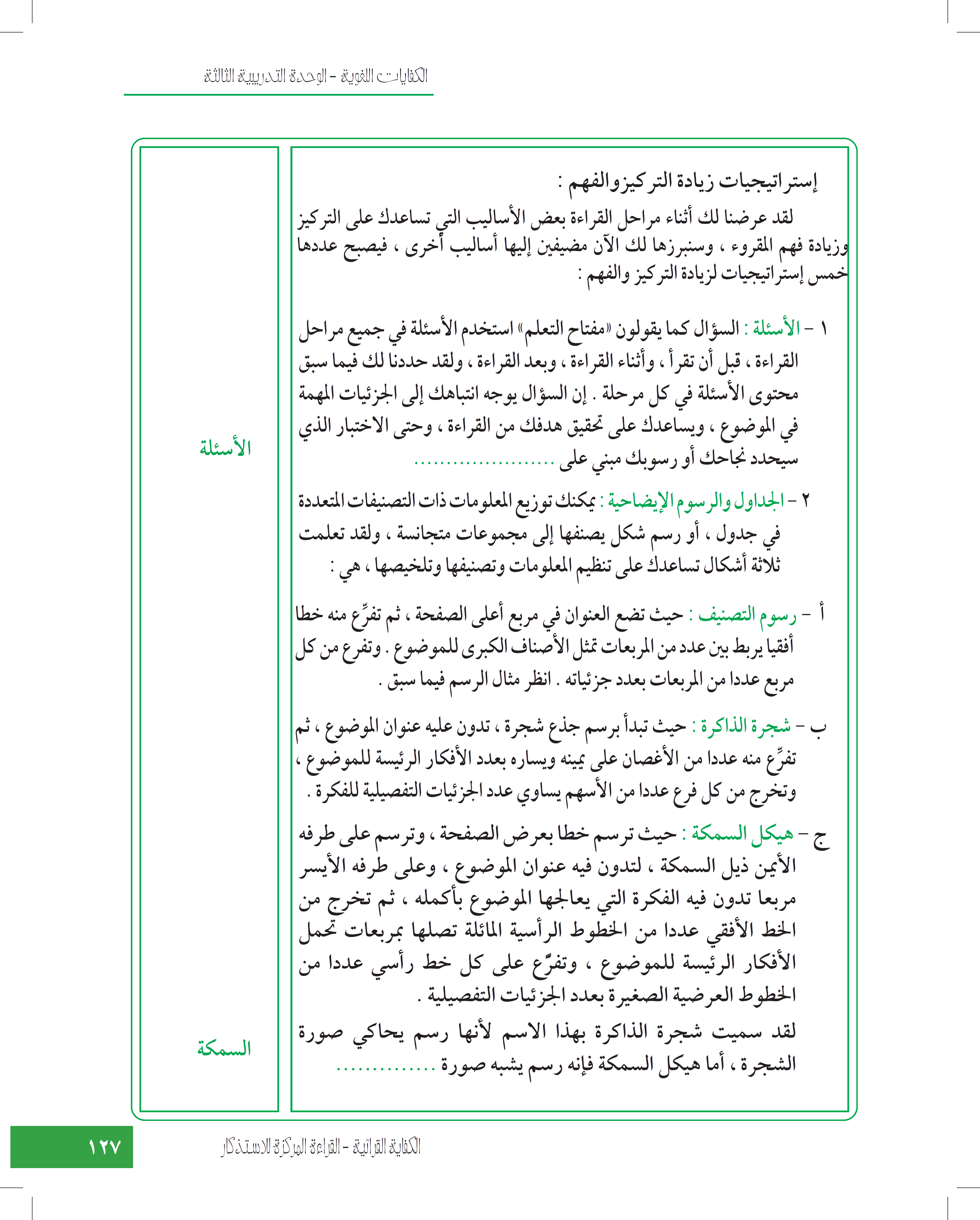 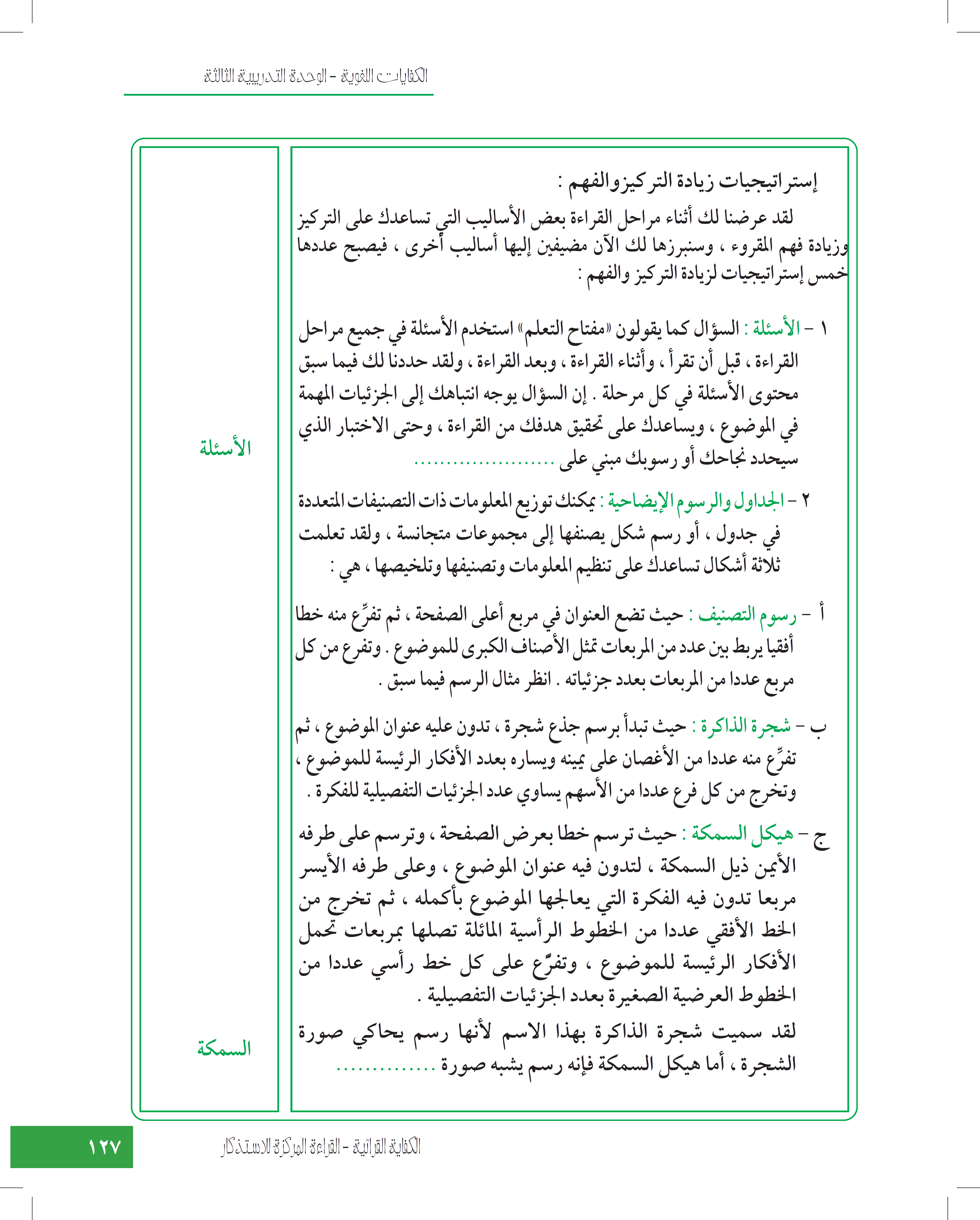 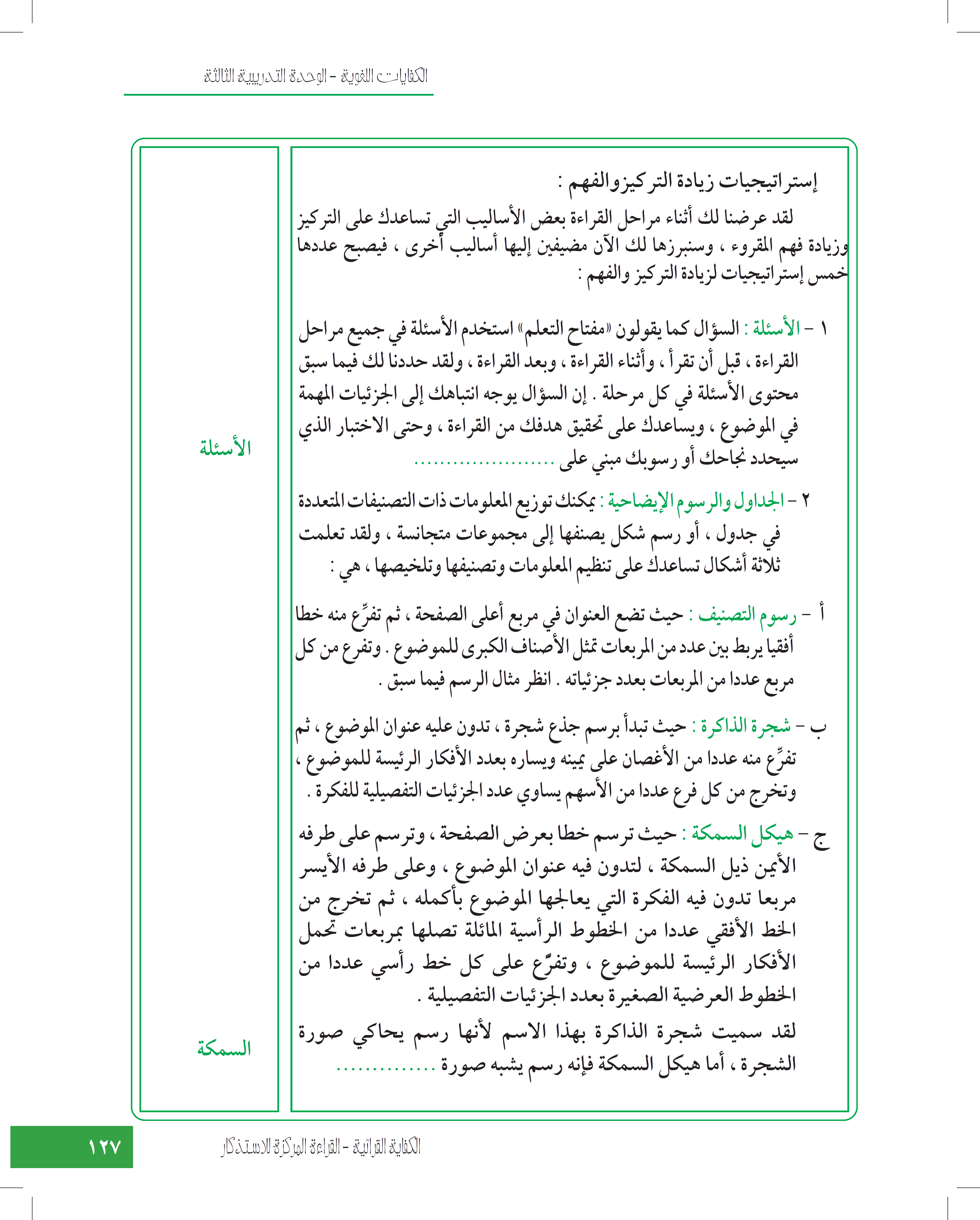 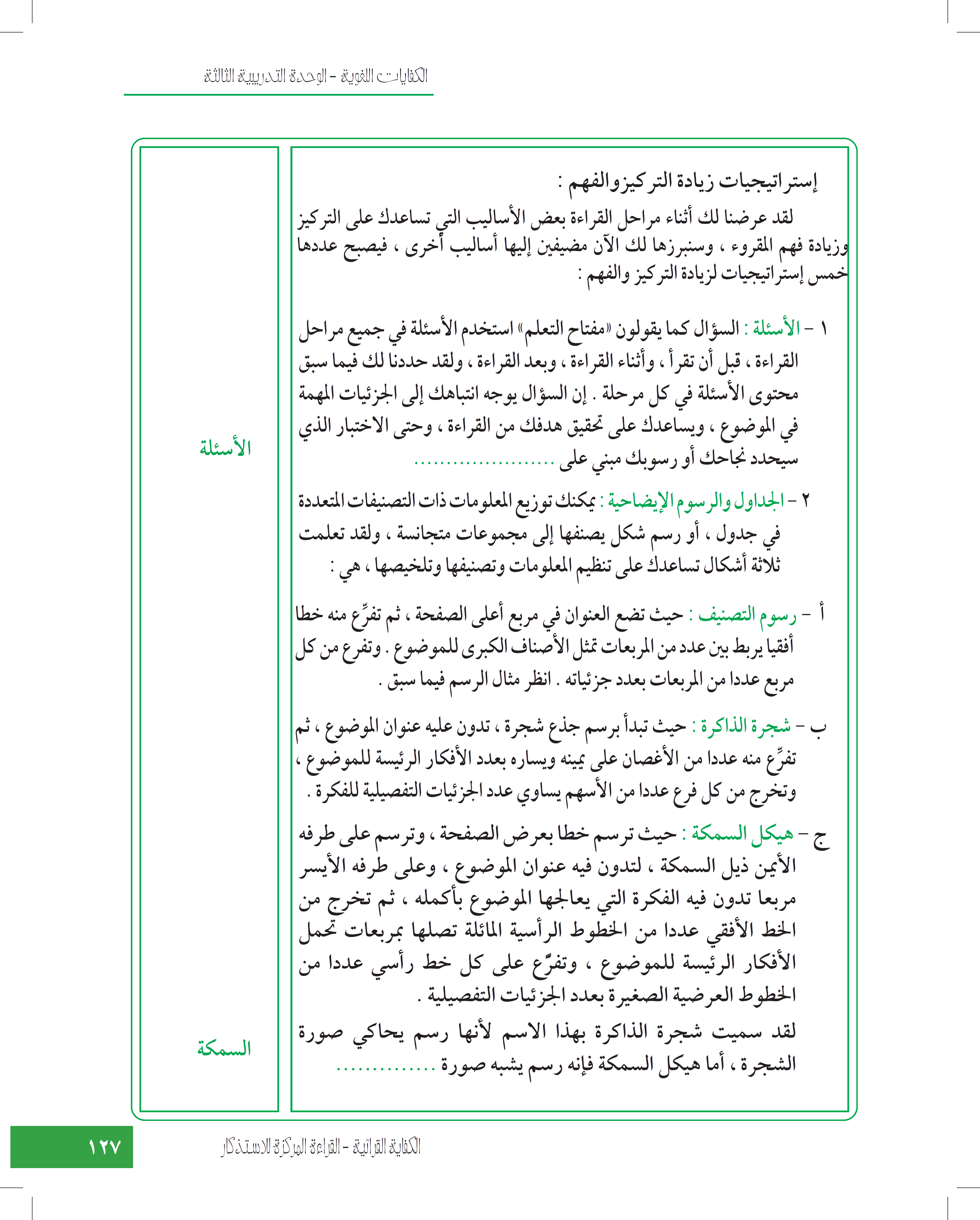 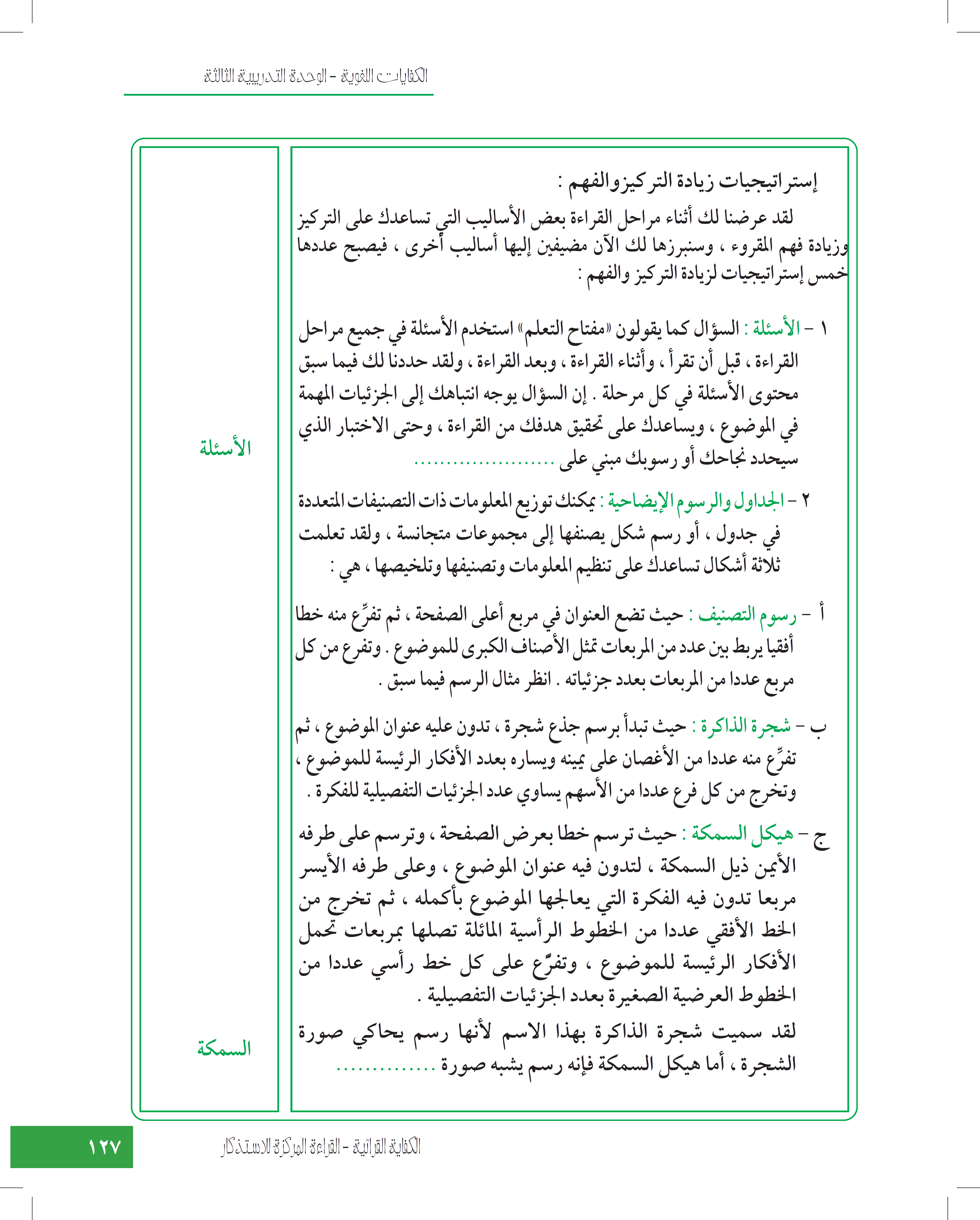 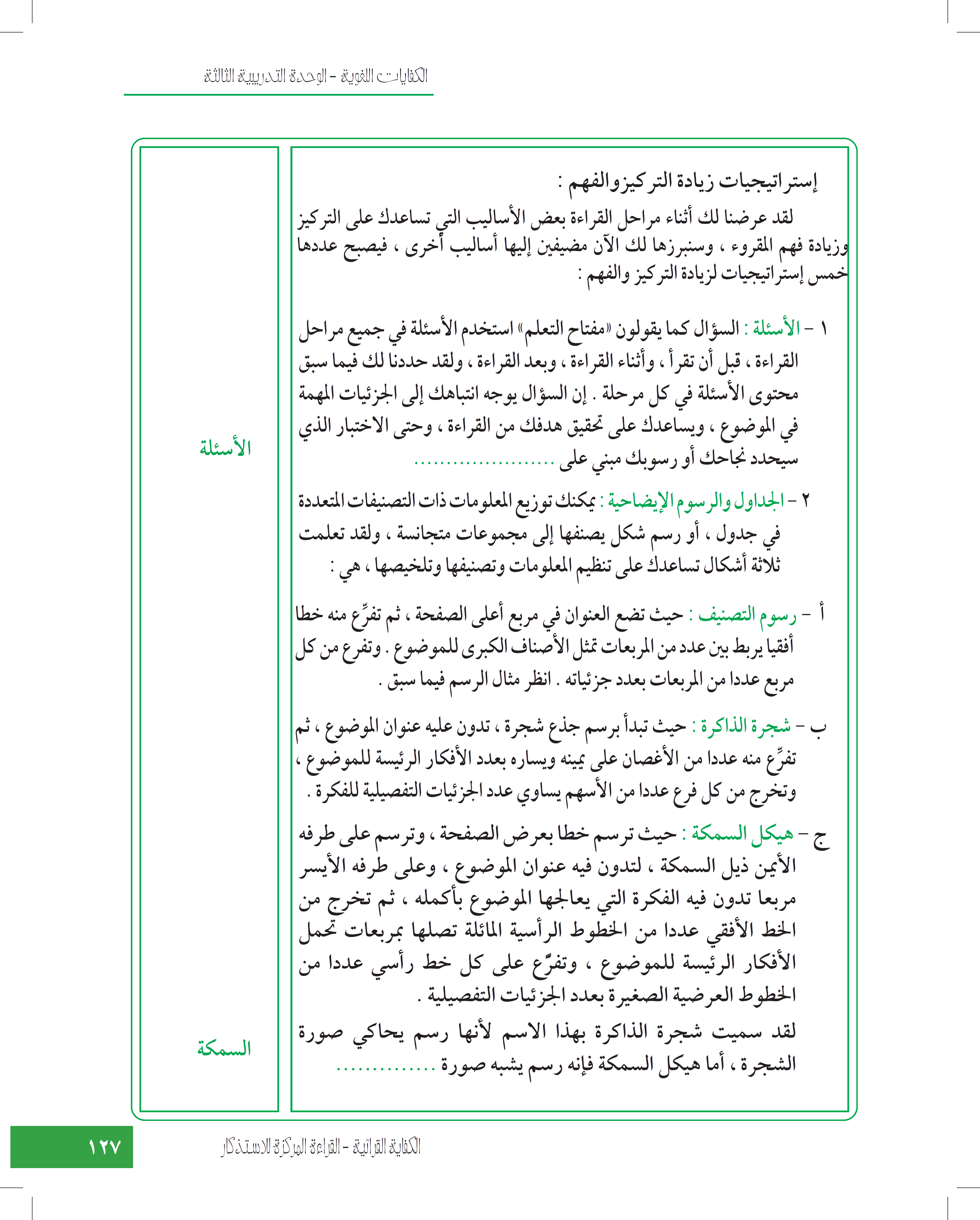 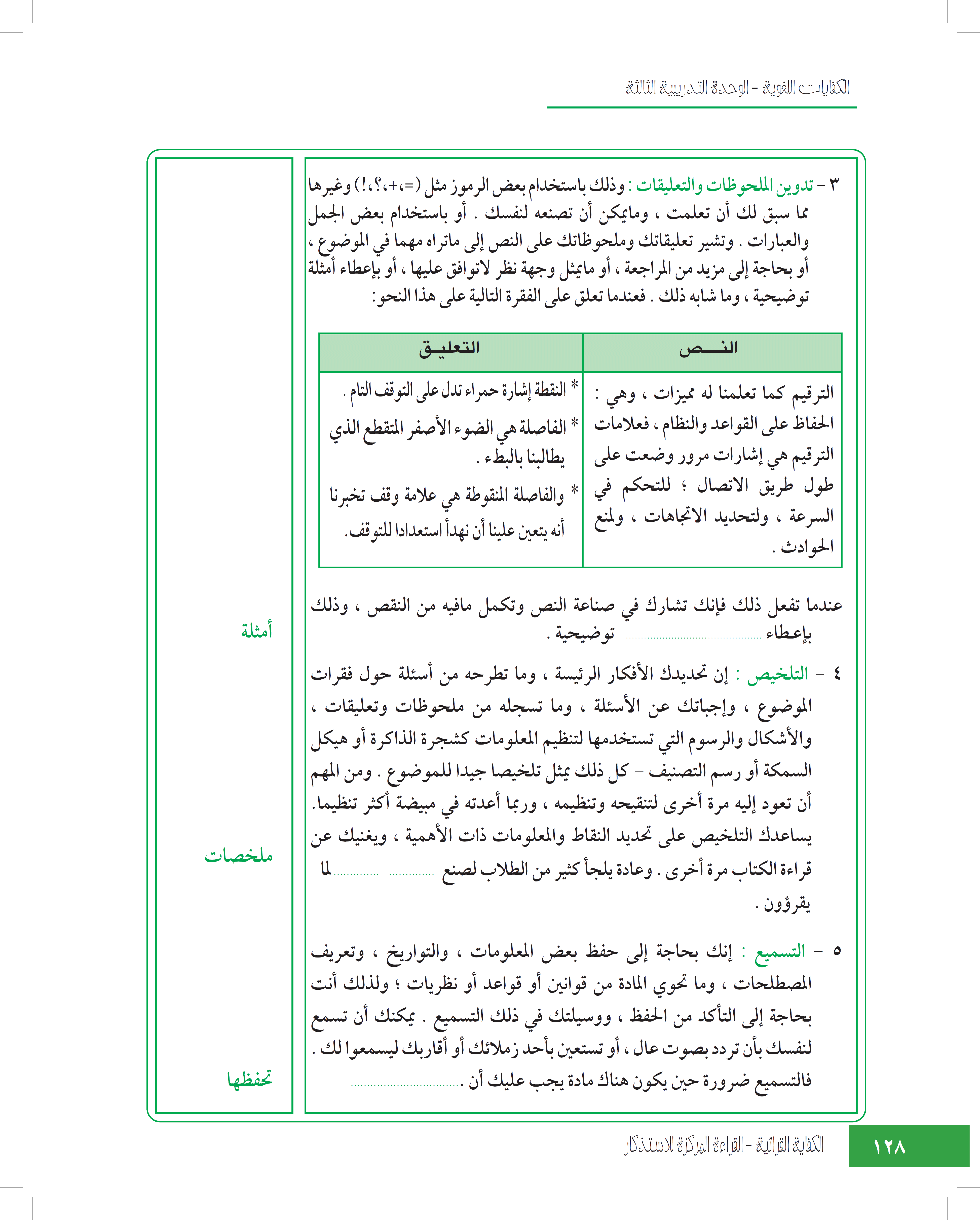 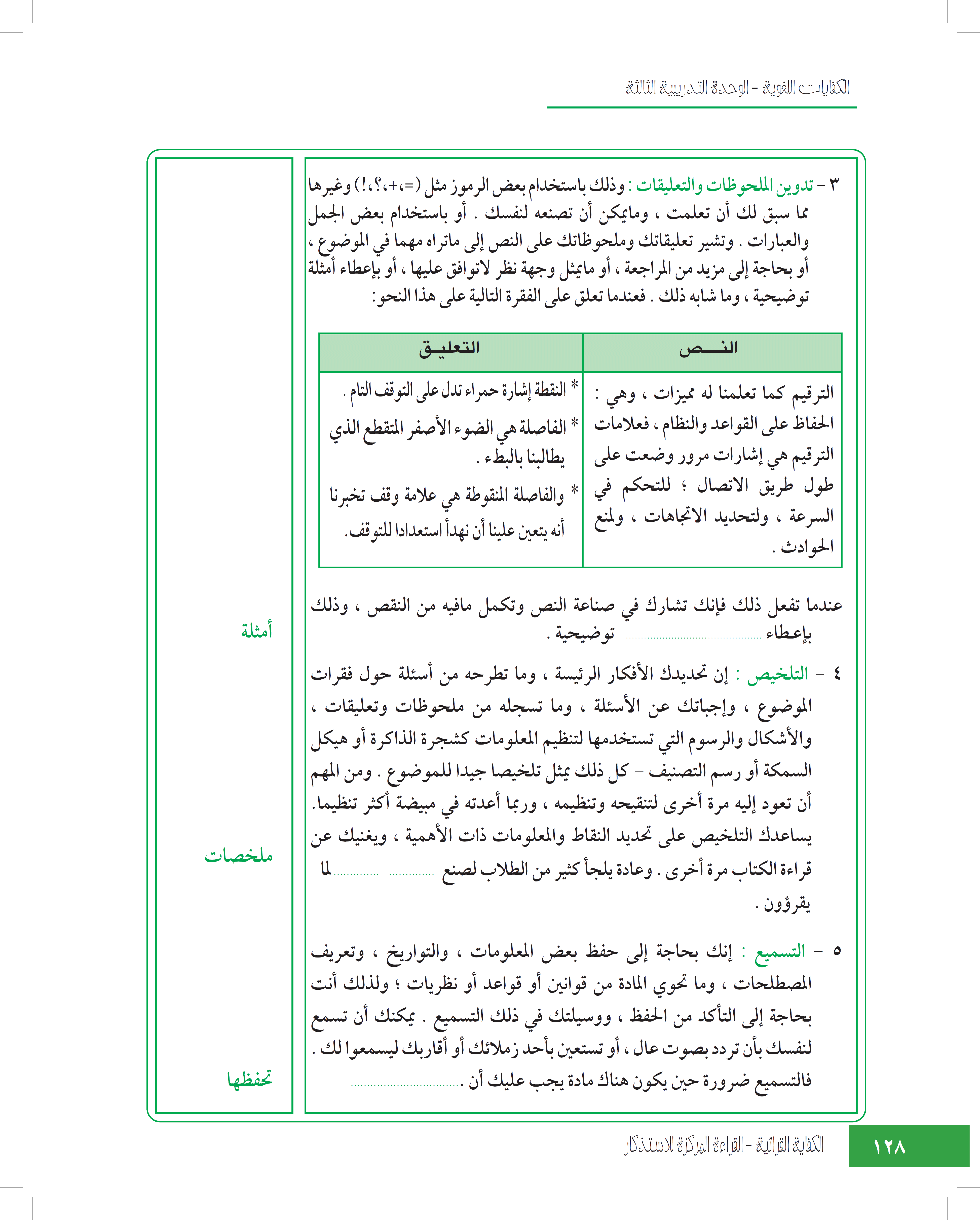 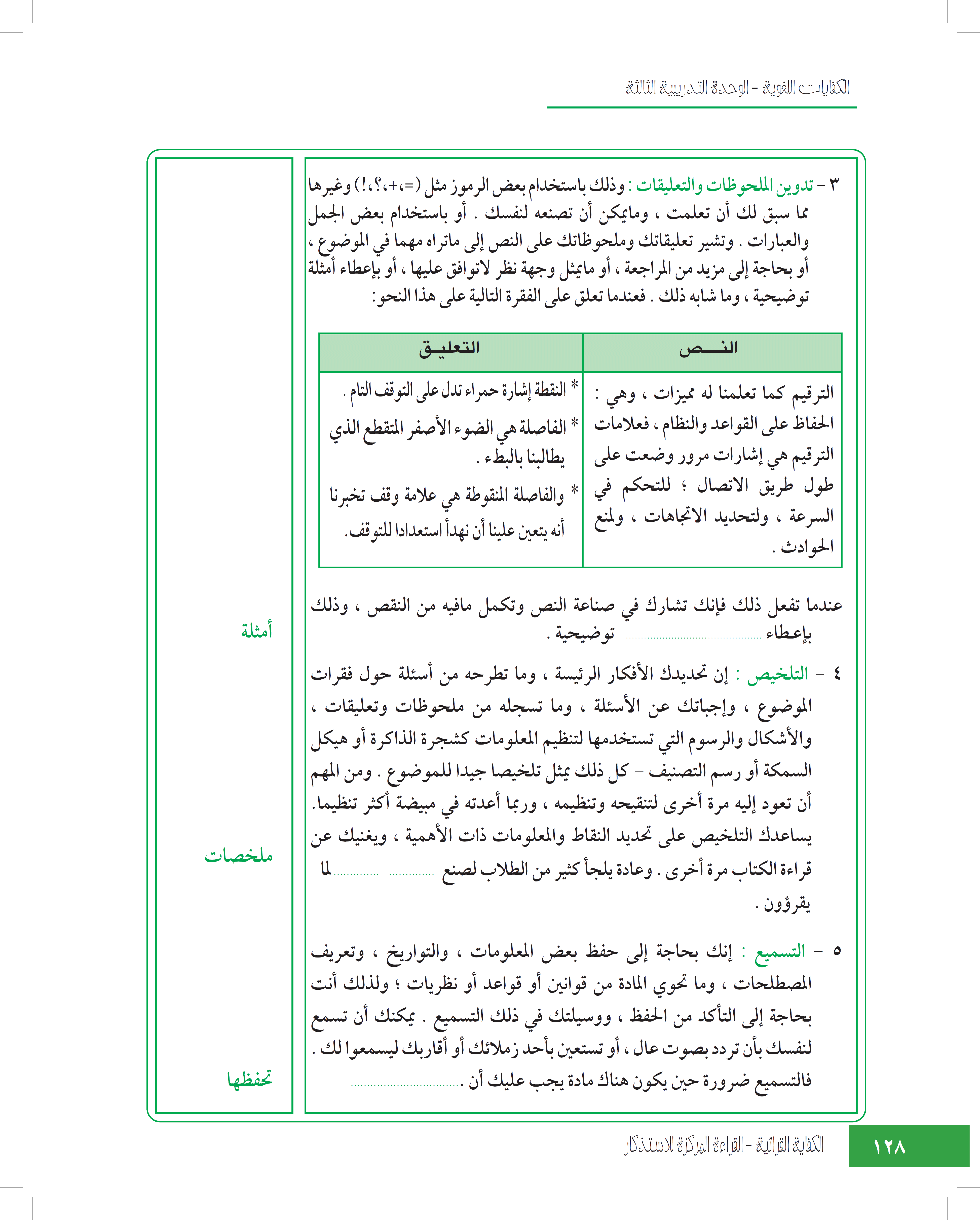 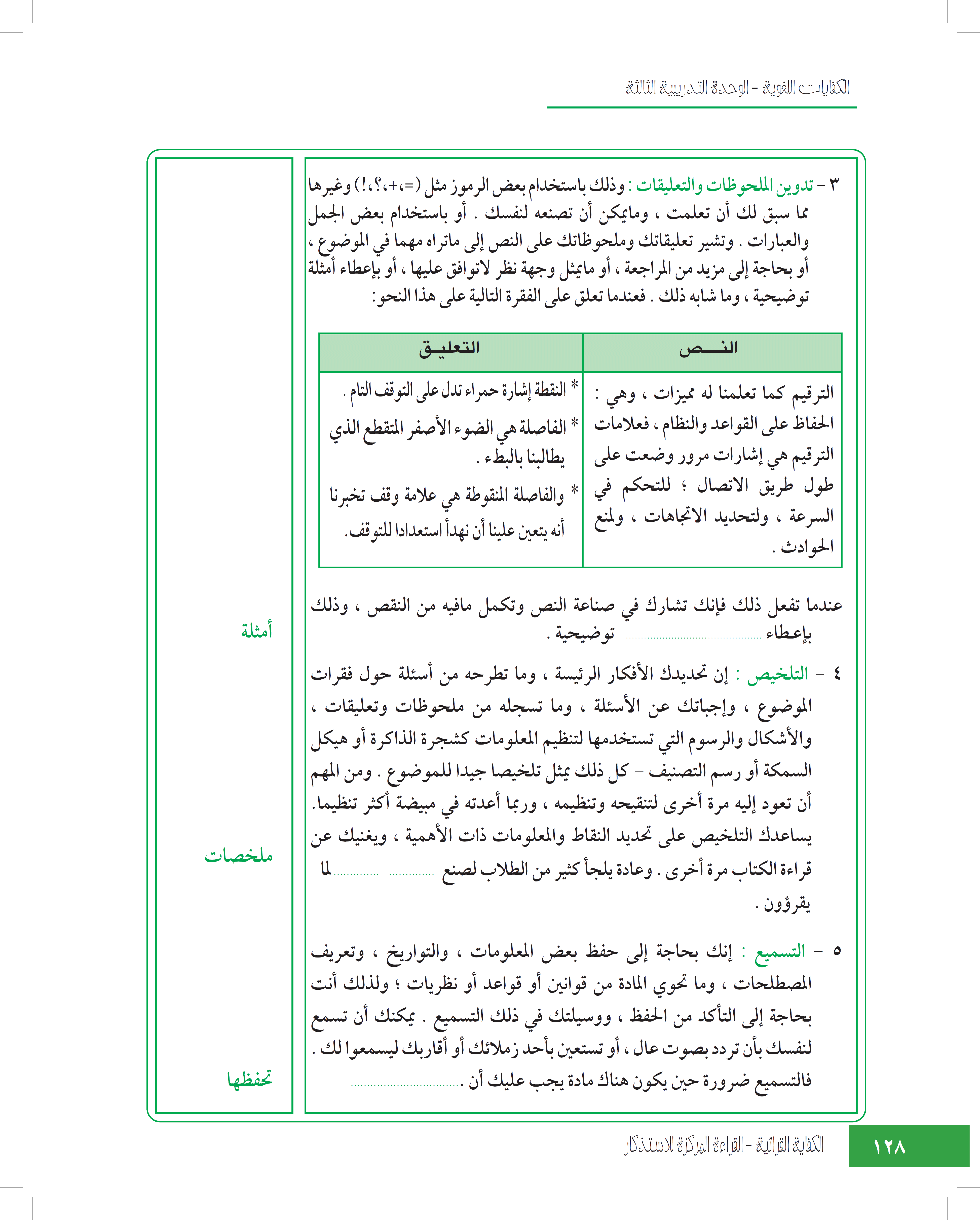 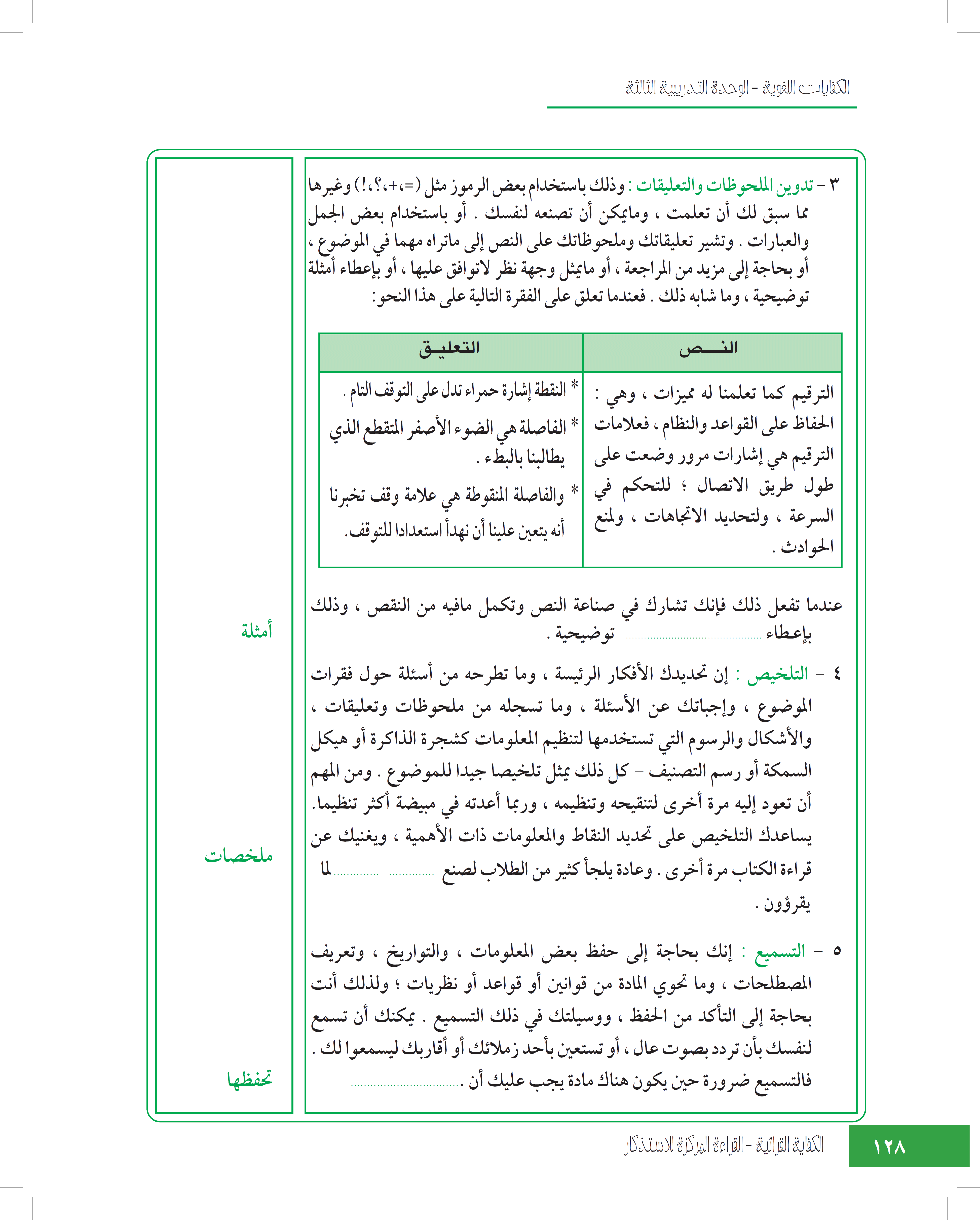 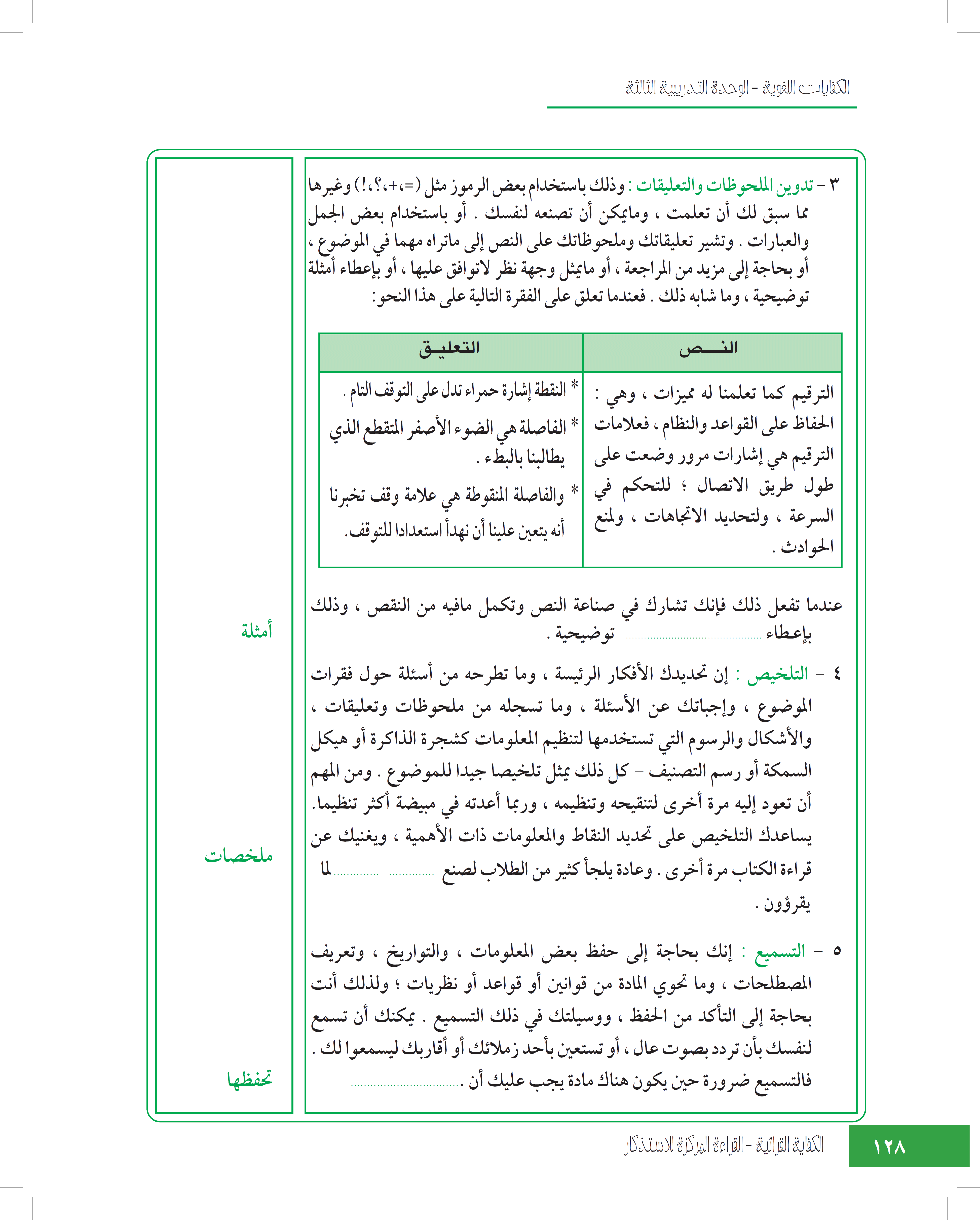 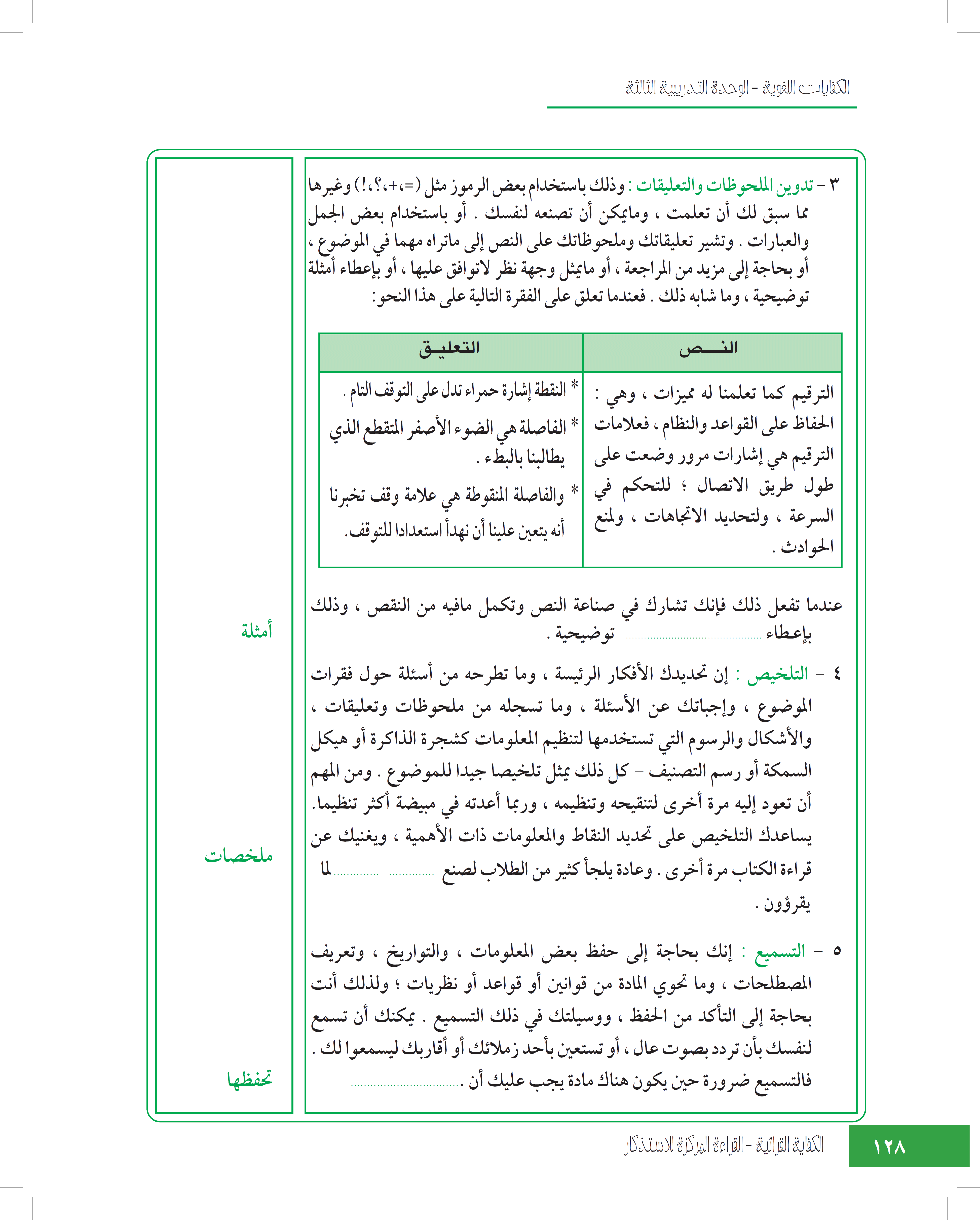 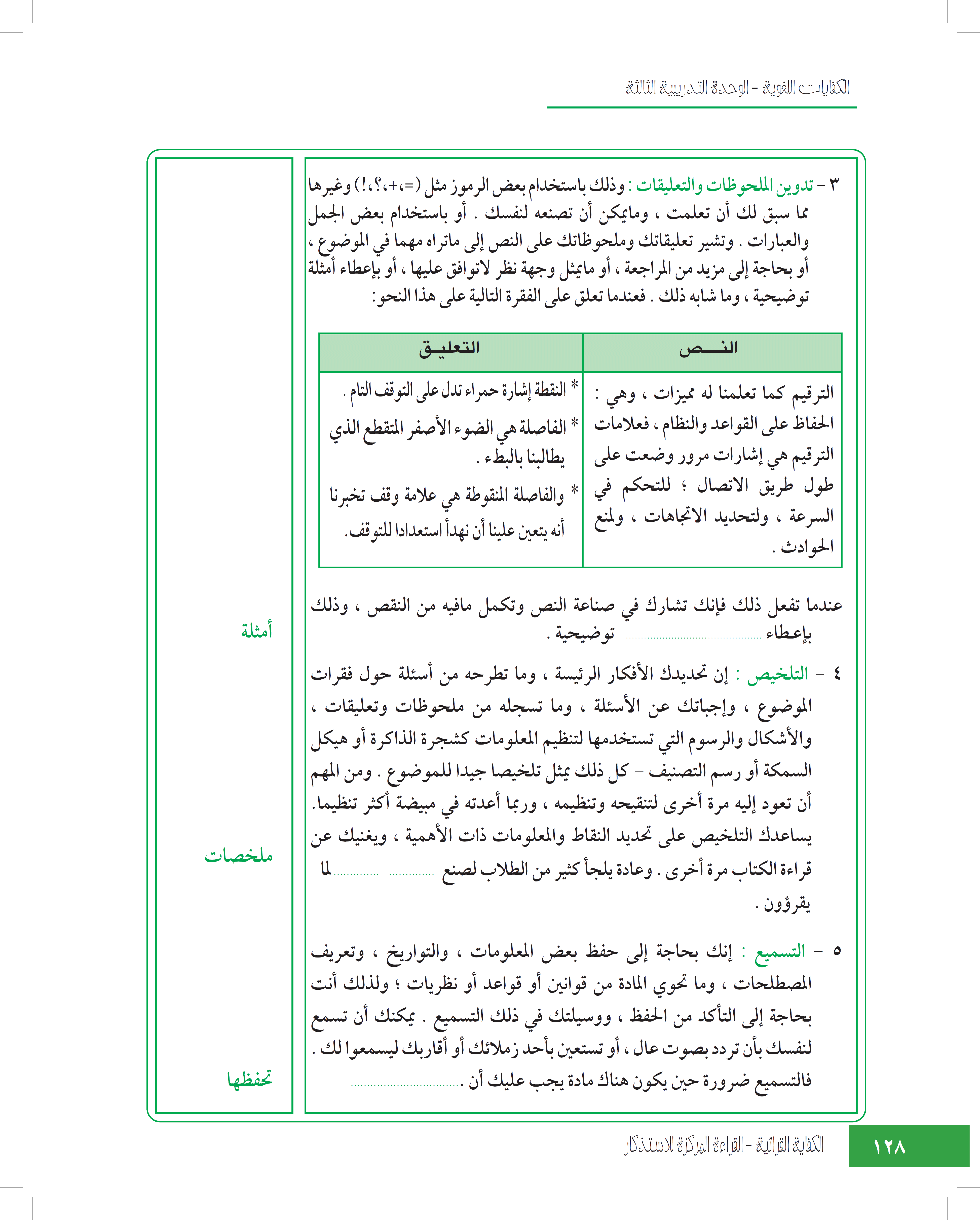 شارك في إكمال المحتوى التالي :
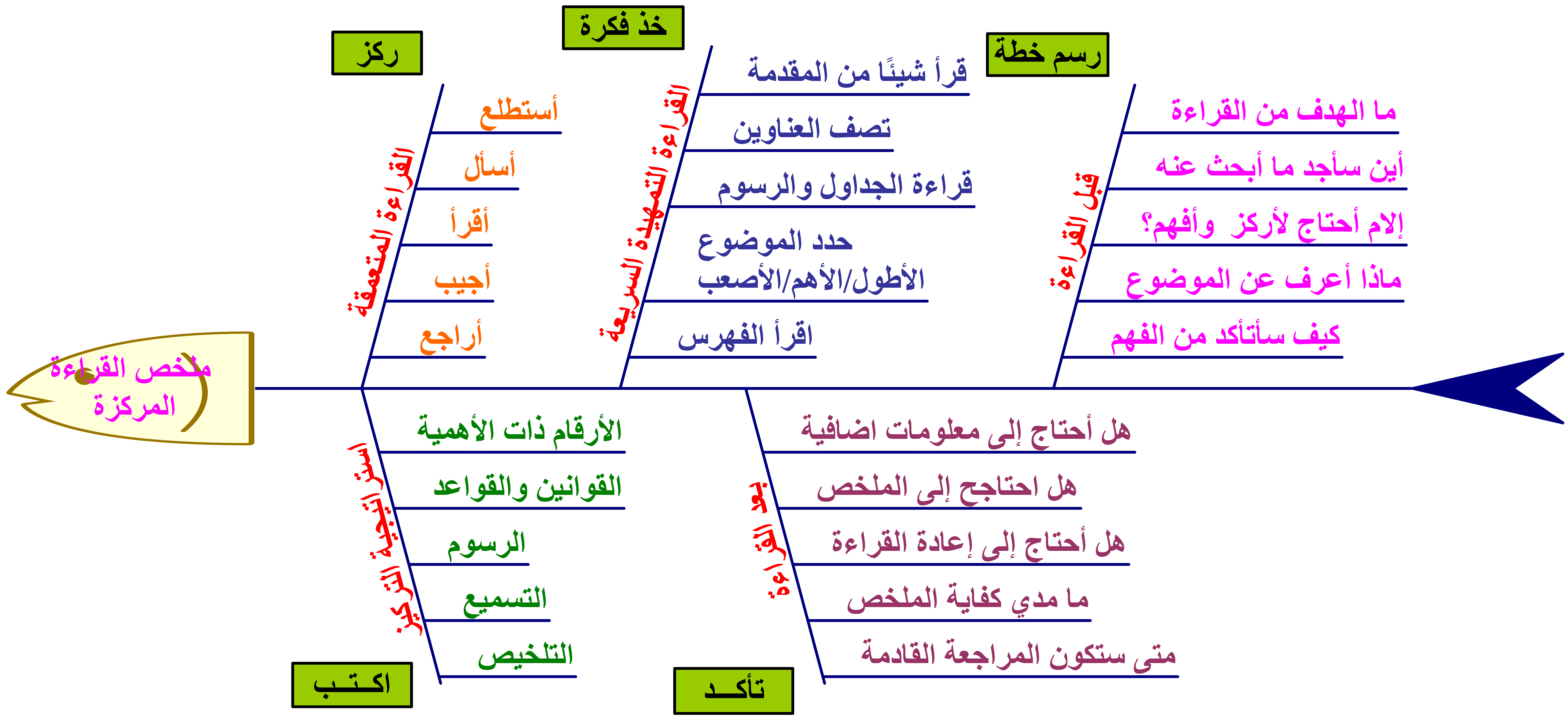 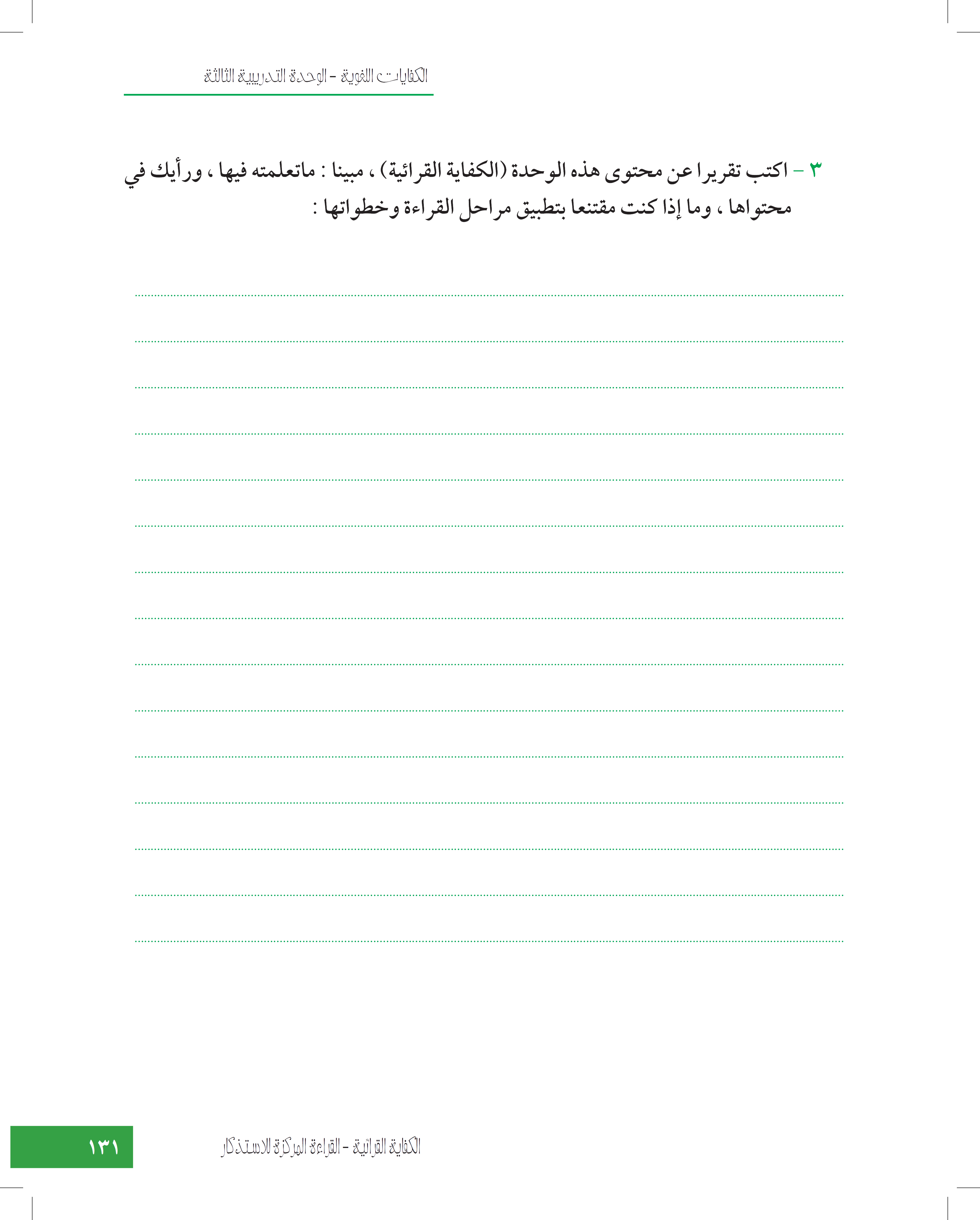 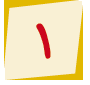 تقرير
تشتمل هذه الوحدة على ثلاثة أبعاد للقراءة:
	أولا: القراءة القبلية.
	ثانيًا: القراءة المتعمقة.
	ثالثًا: القراءة البعدية.
إنَّ كل مرحلة من المراحل الثلاثة تتعلق بها خطوات، ومعلومات، وإضافات تثري الخطوة حتى نصل إلى القراءة المركزة.
في هذه الكفاية تعرفتُ على أنماط من الوسائل تعزز العملية التعليمية مثل : 
	1. شجرة الذاكرة.
	2. أصناف البيان.
	3.هيكل السمكة.
ولقد زودت الكفاية القرائية المتعلم برموز وإشارات ومصطلحات وثَّقت فهمي لإستراتيجية القراءة،  ثم بينت لي أهمية الاستعداد، وحفظ المعلومات بشكل موجز كما أشادت إلى أهمية القراءة والكتابة معًا.
اختبار بعدي
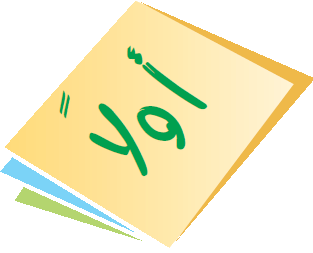 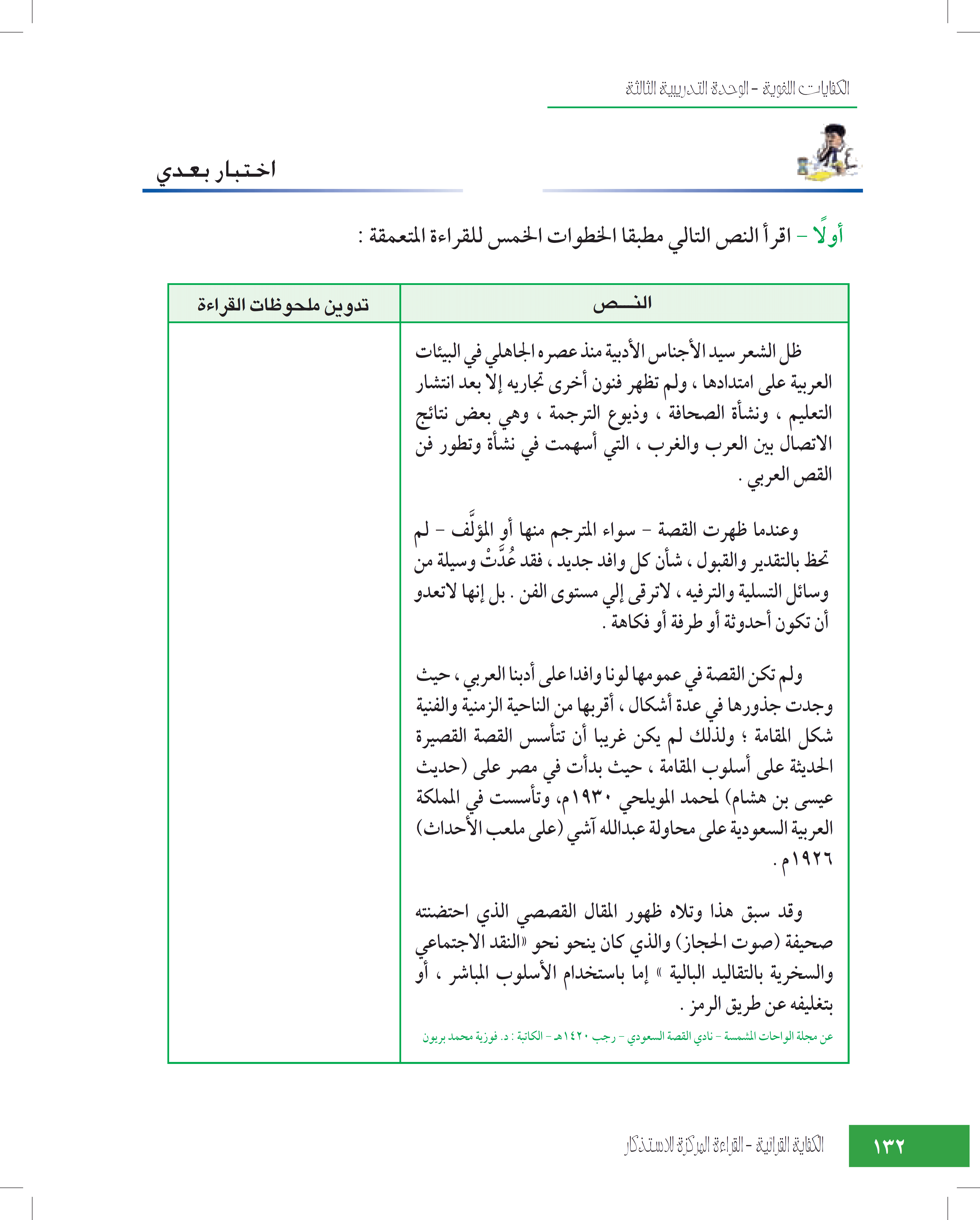 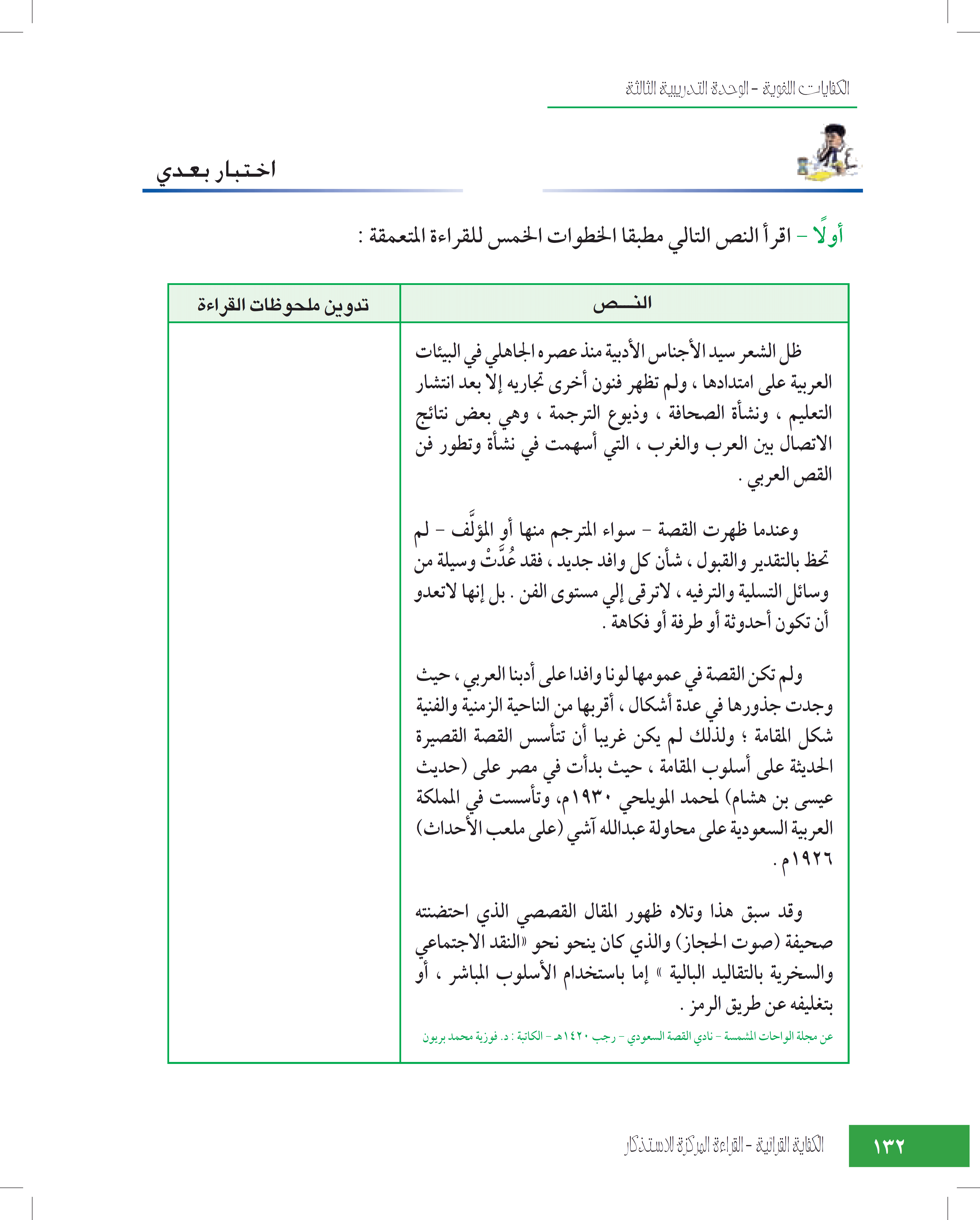 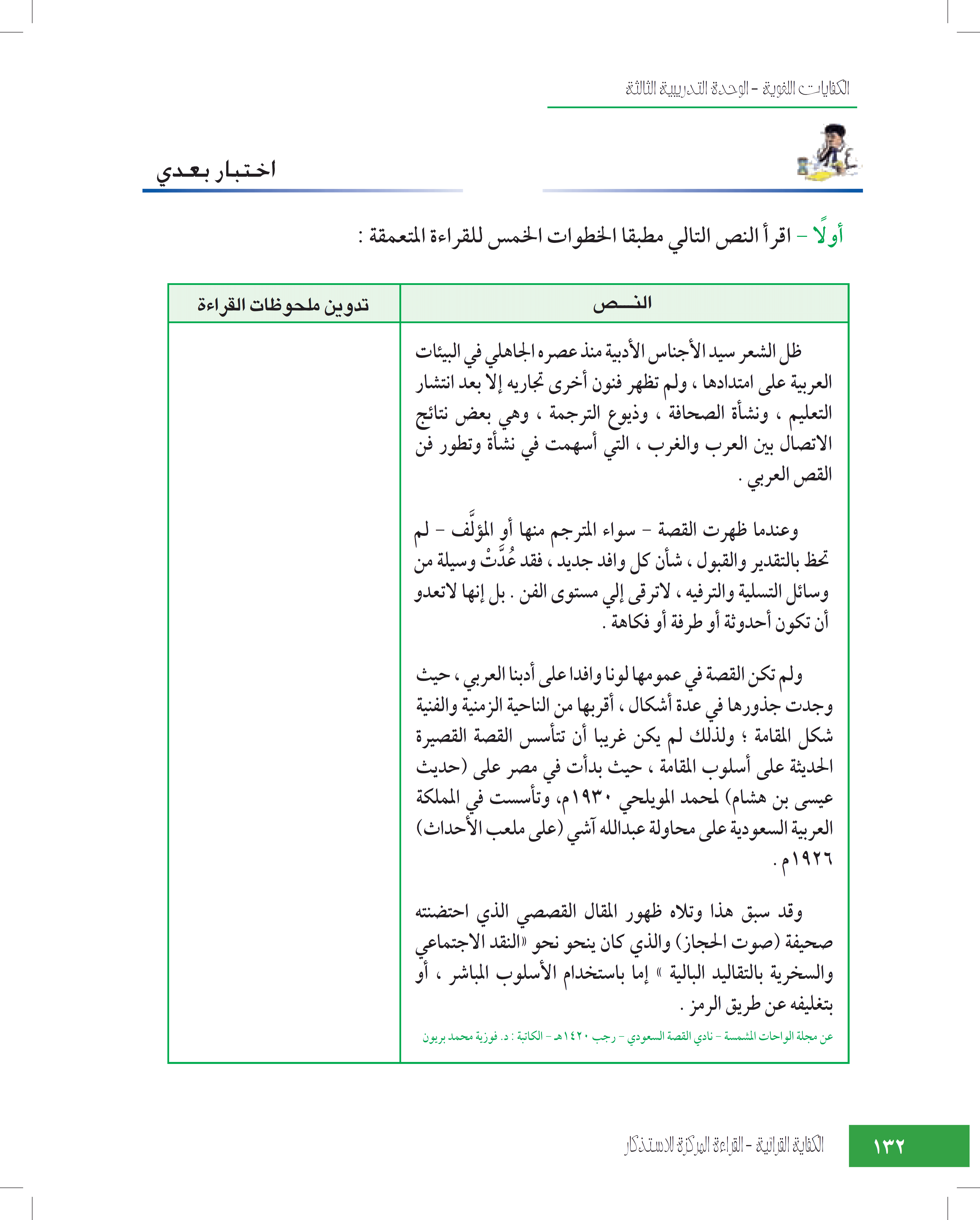 العنوان: الشعر سيد الأجناس الأدبية.
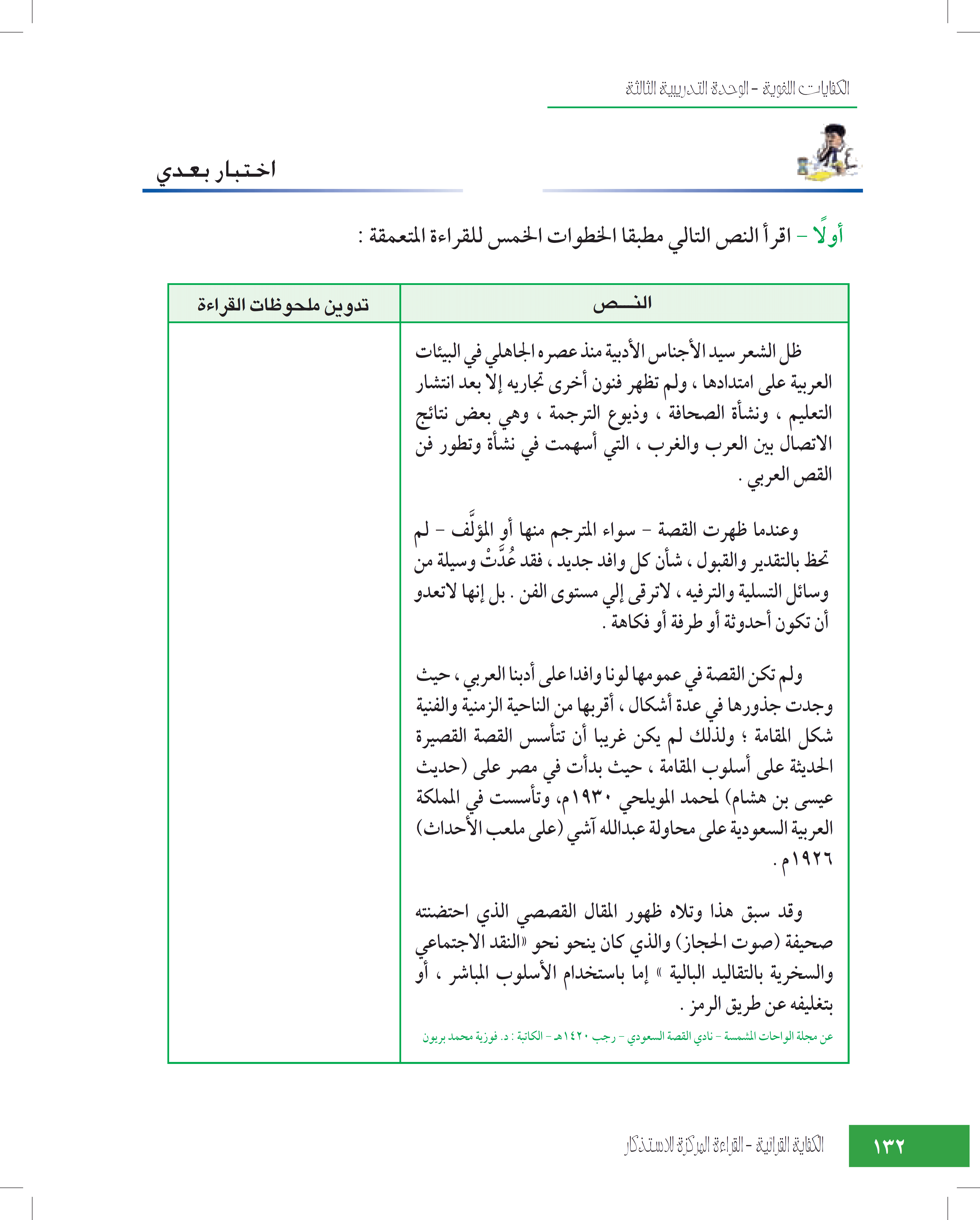 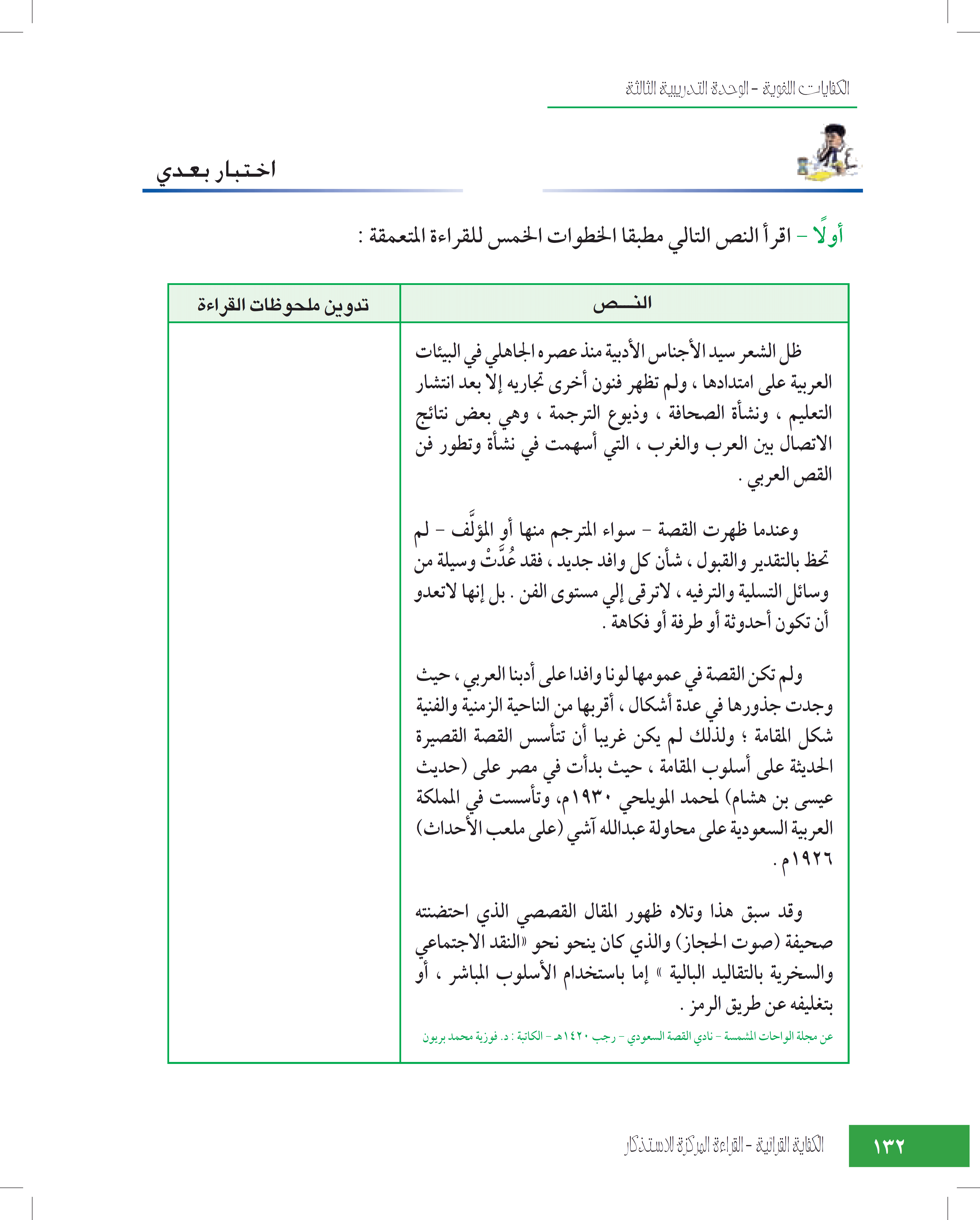 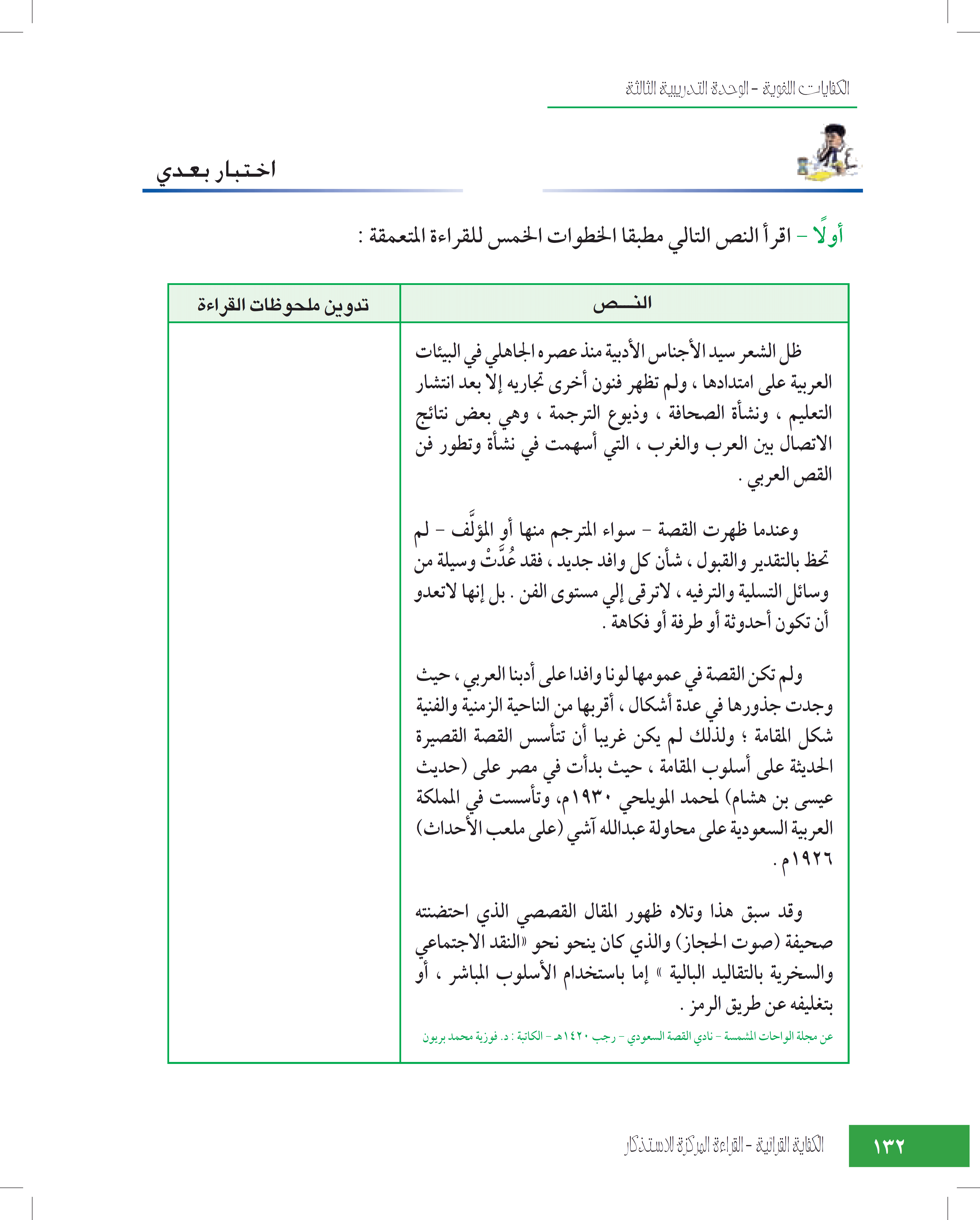 سؤال: لماذا كان الشعر سيد الأجناس الأدبية؟
عنوان فرعي: لم تحظ القصة بالتقدير.
سؤال: لماذا لم تحظ القصة بالقبول؟
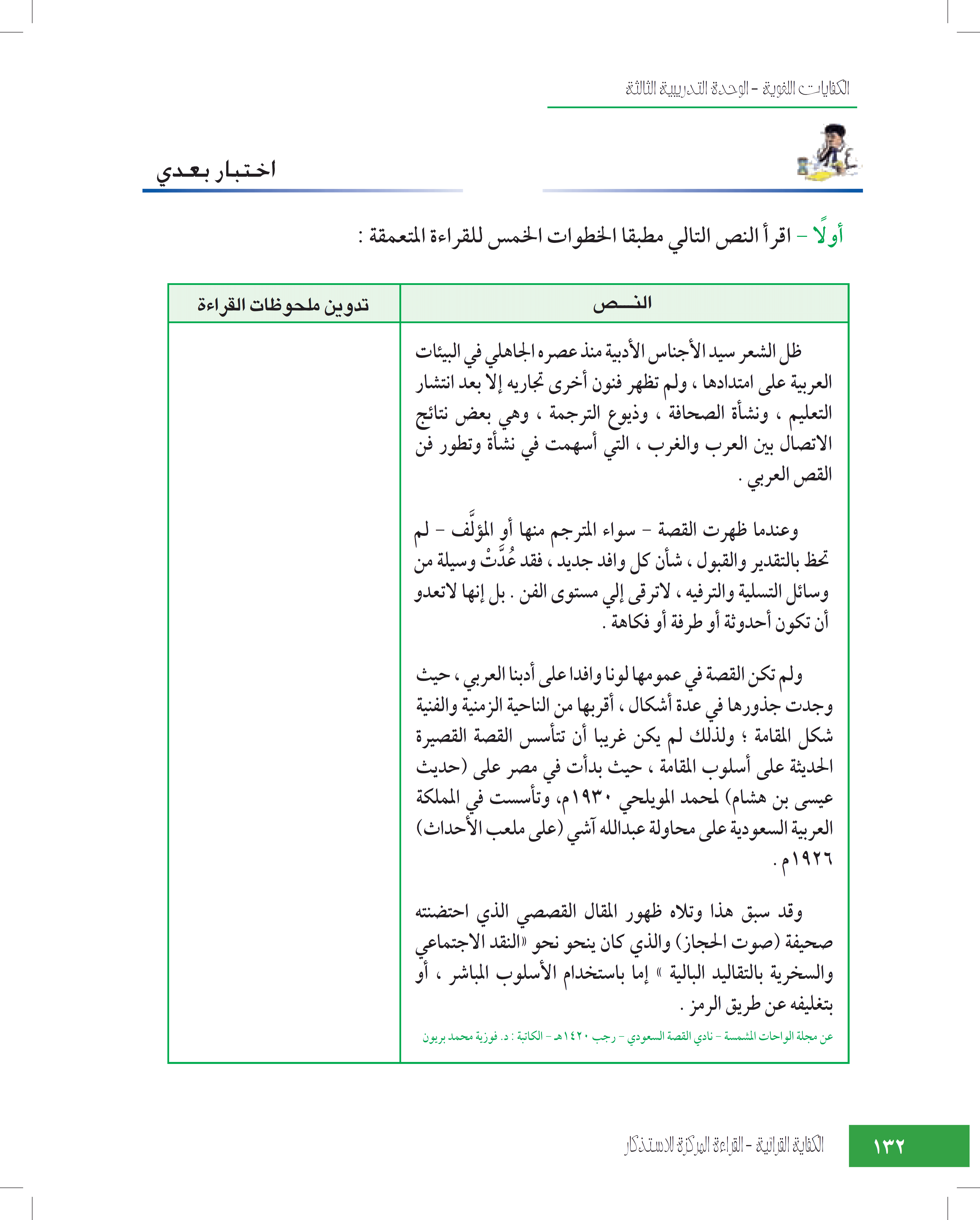 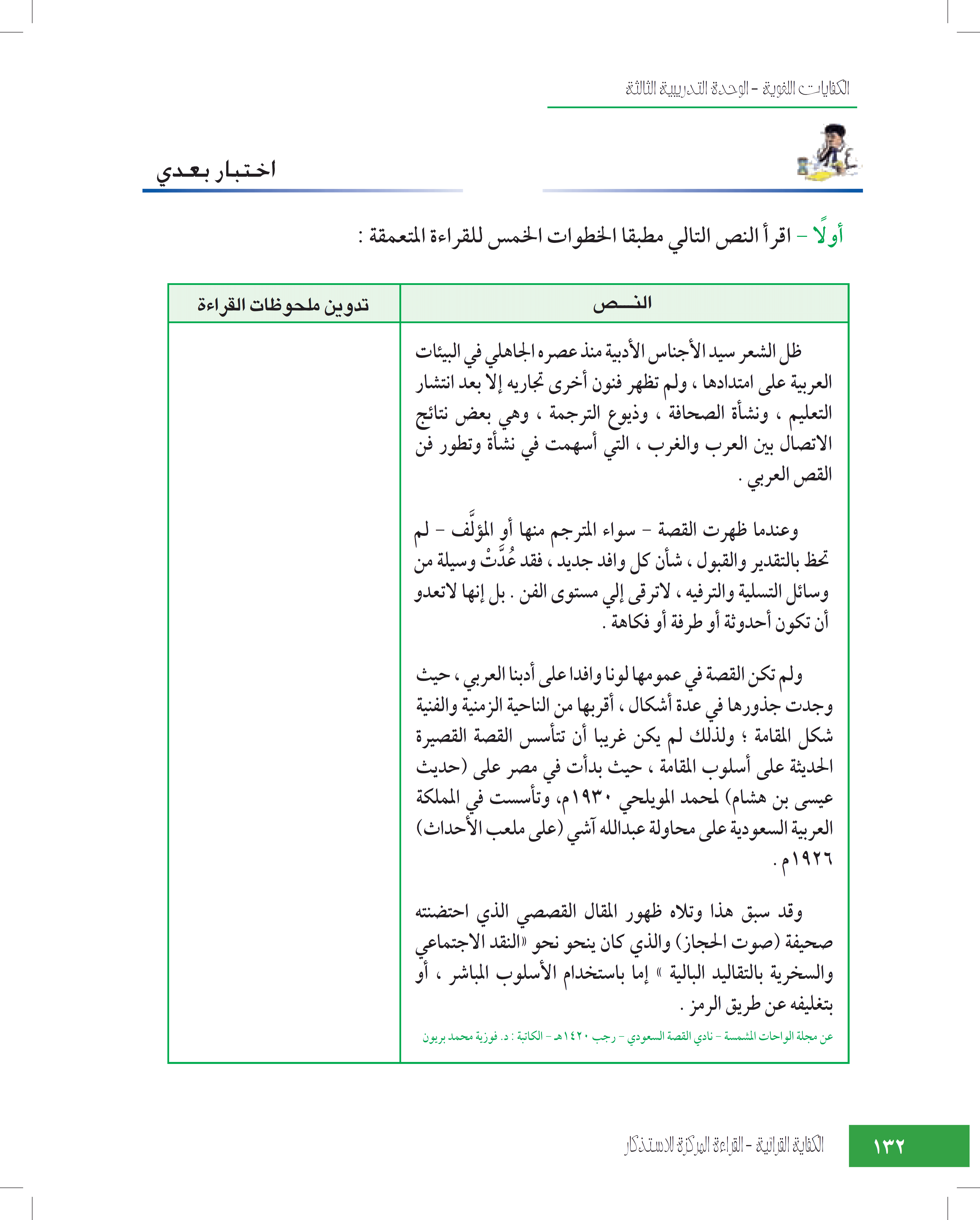 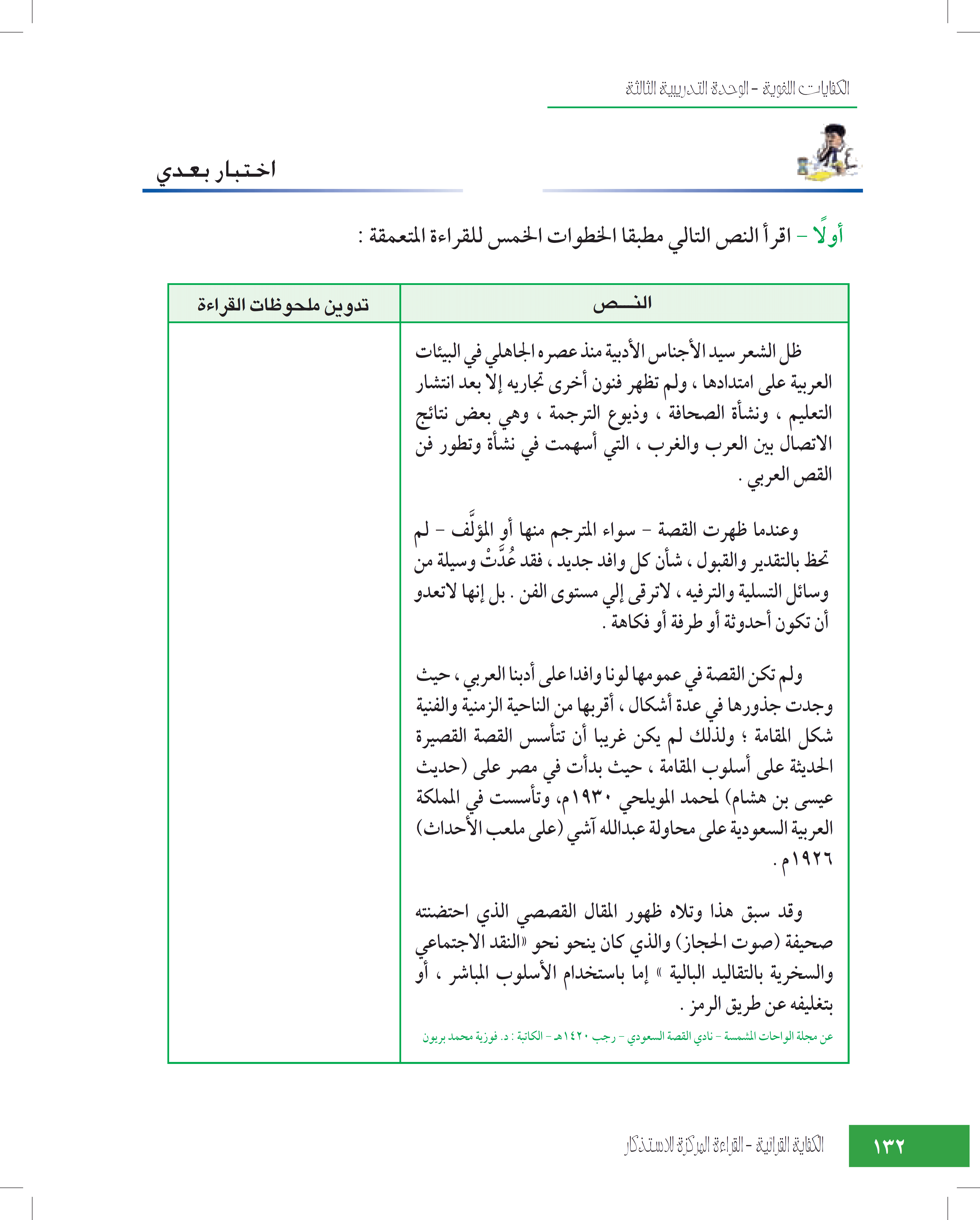 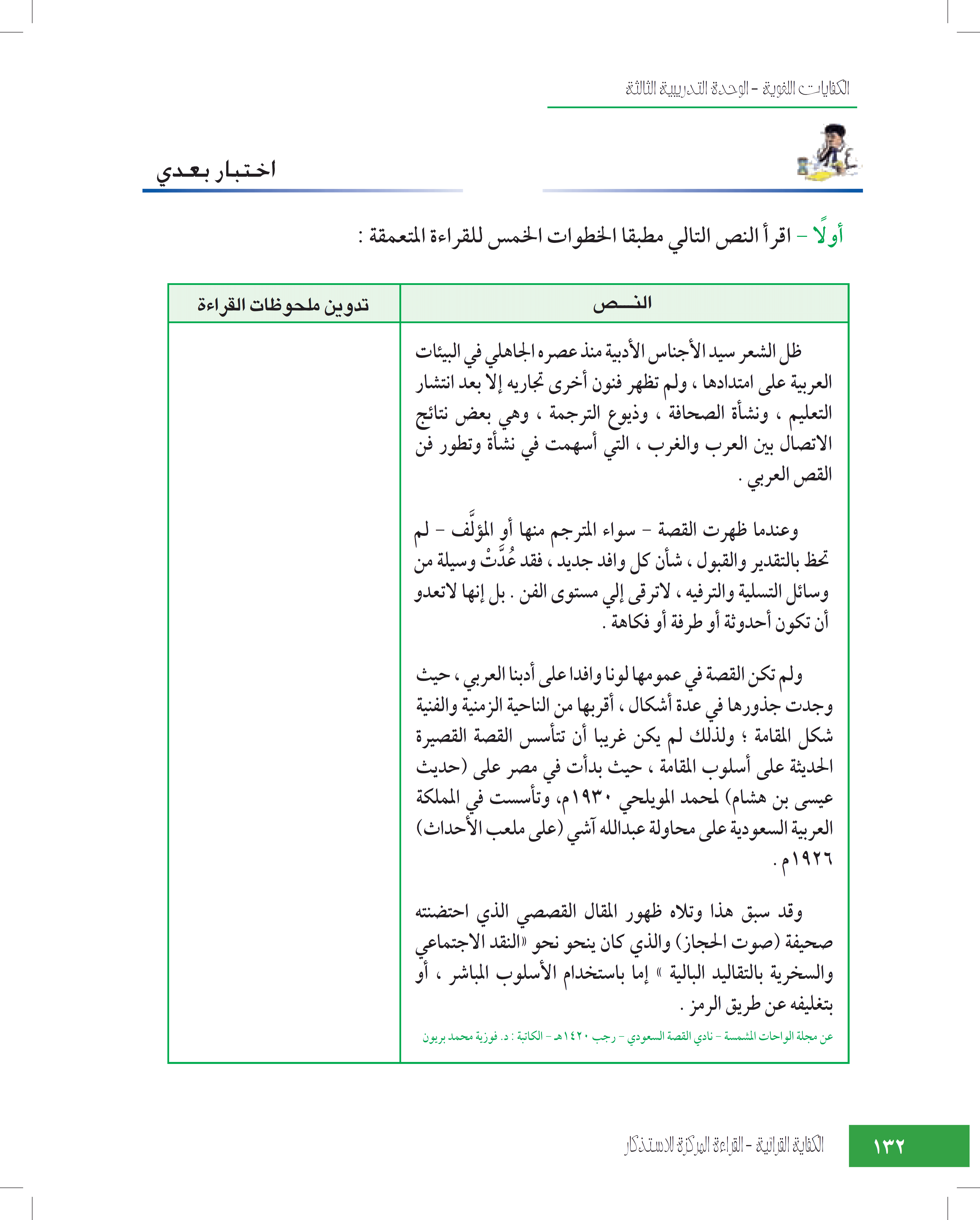 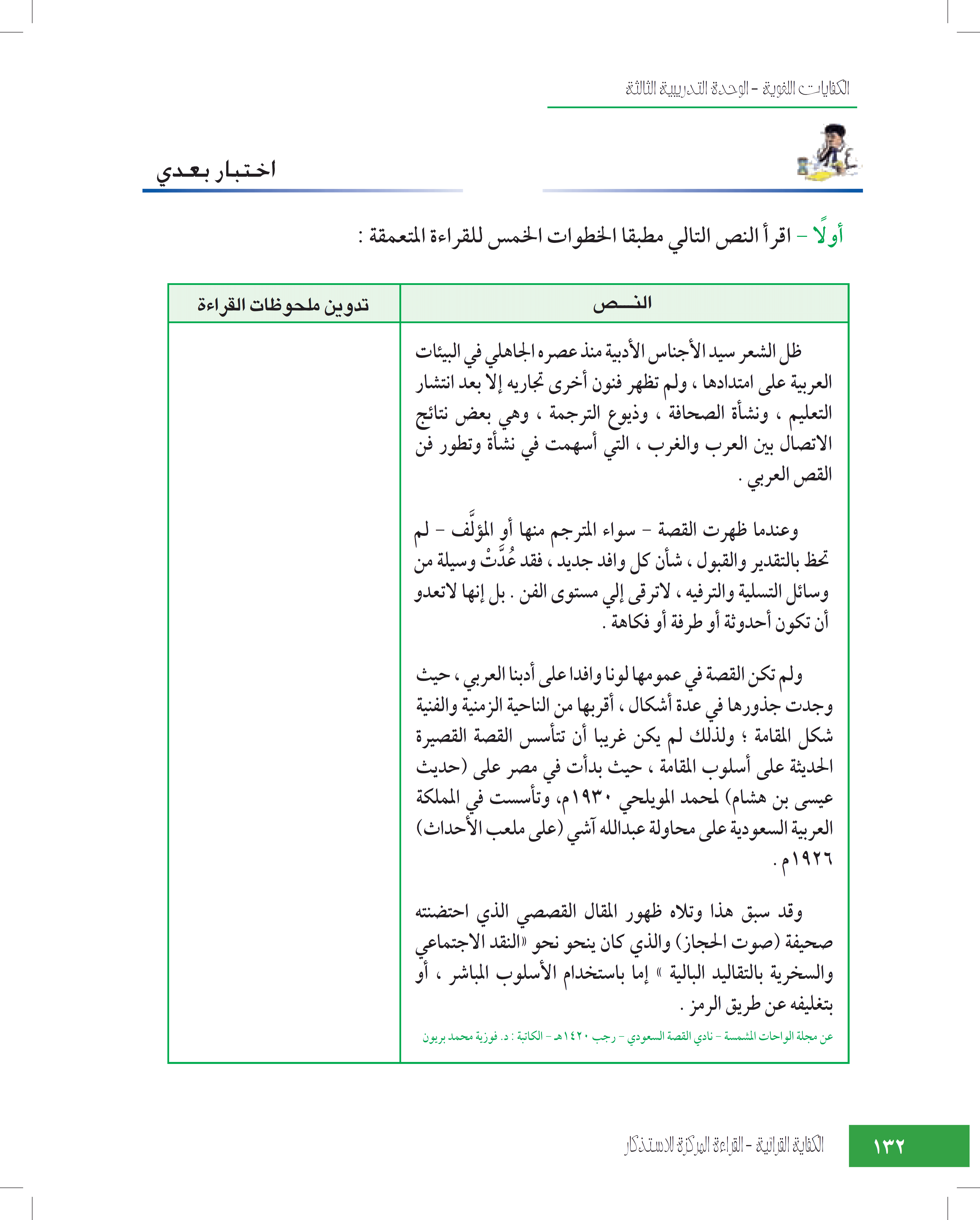 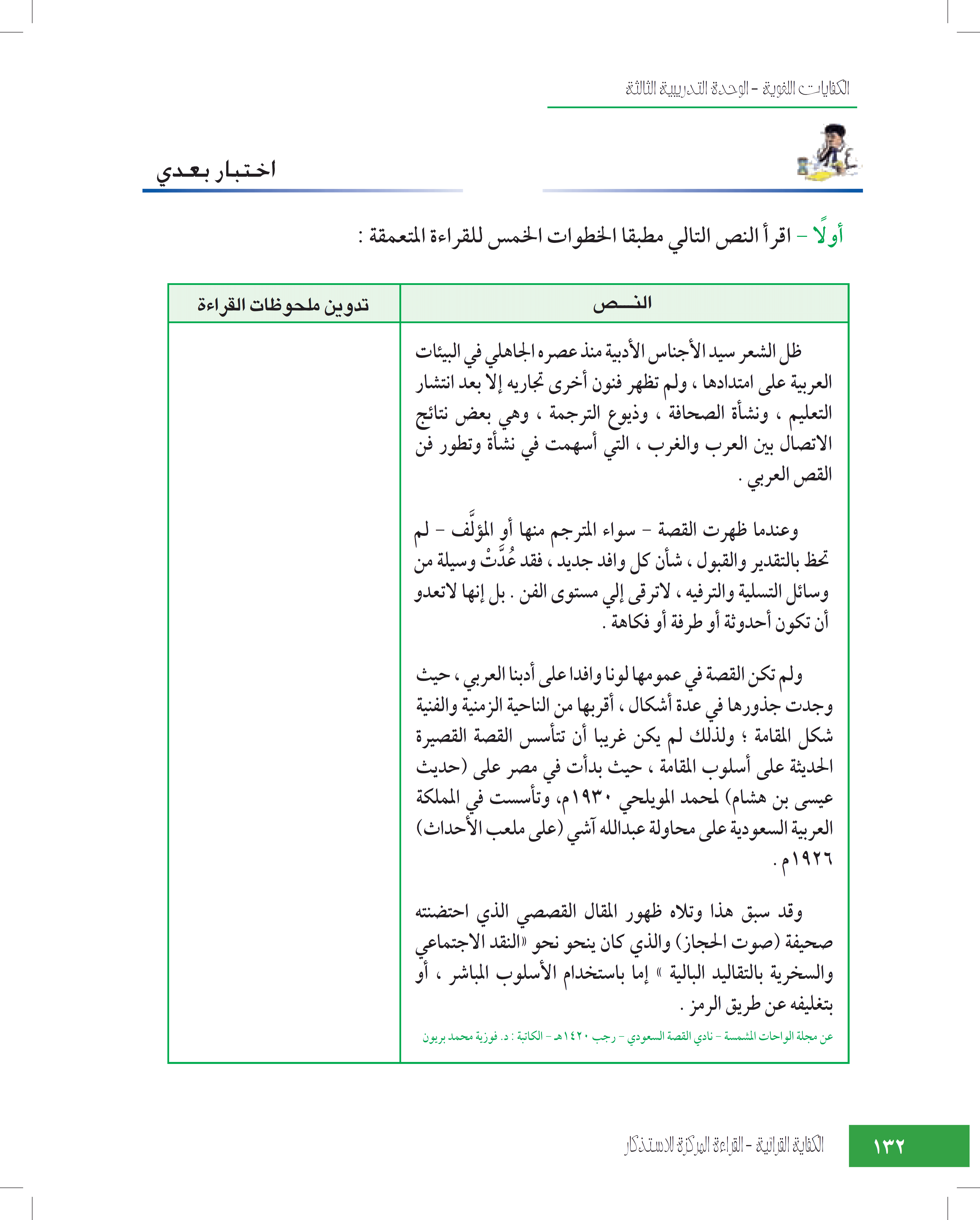 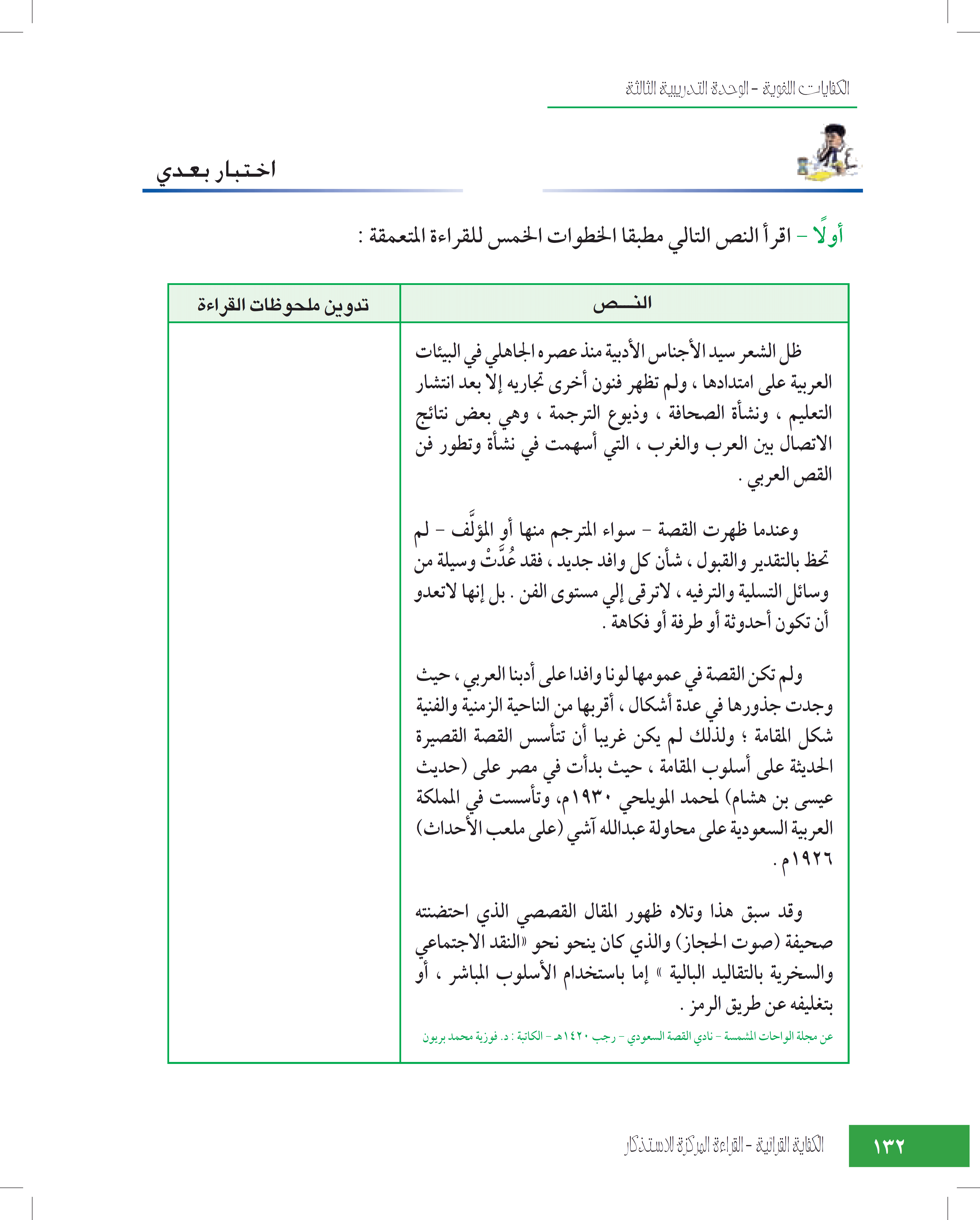 عنوان فرعي: للقصة في أدبنا العربي جذور تاريخية.
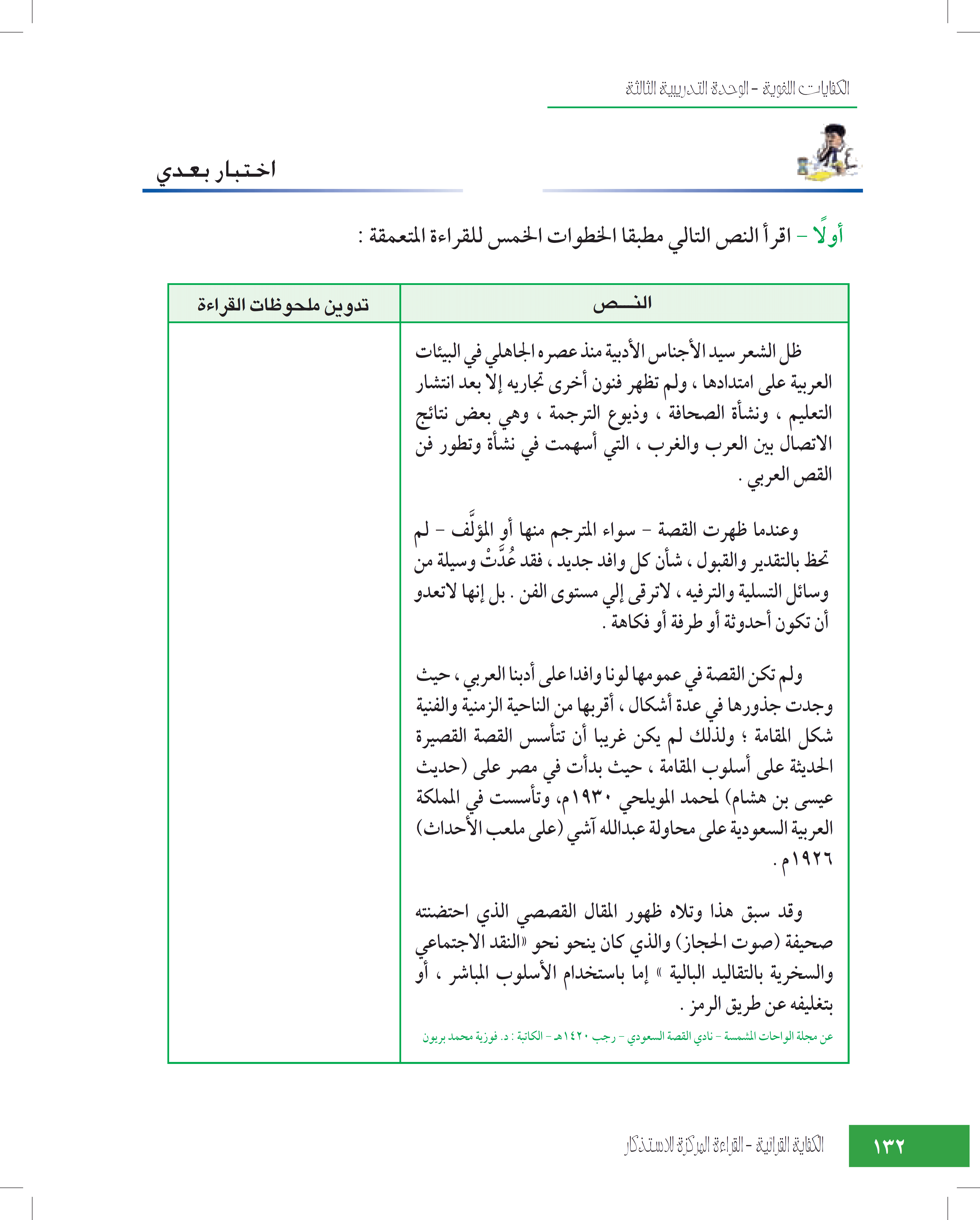 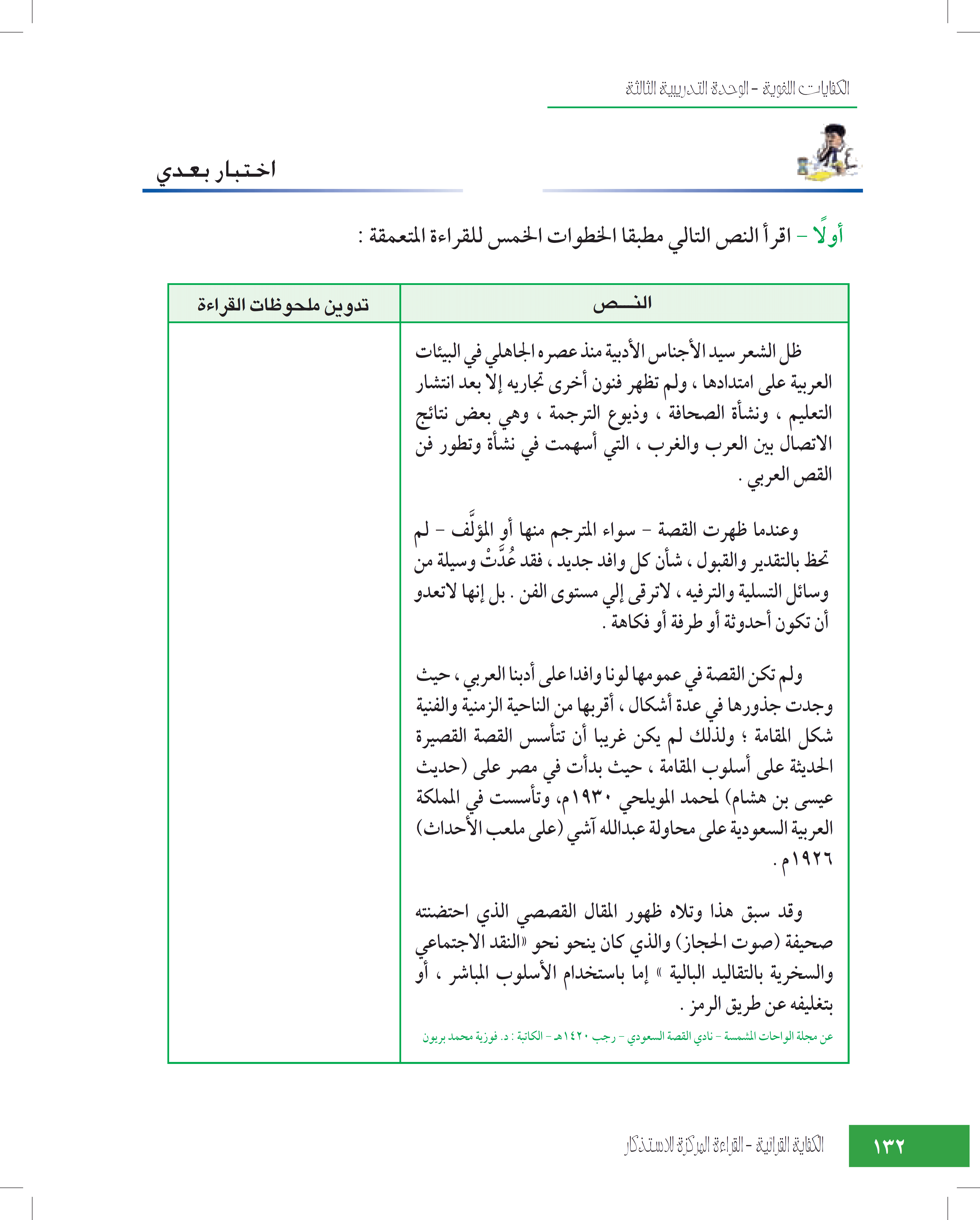 سؤال: هل يوجد في أدبنا العربي أشكال قصصية.
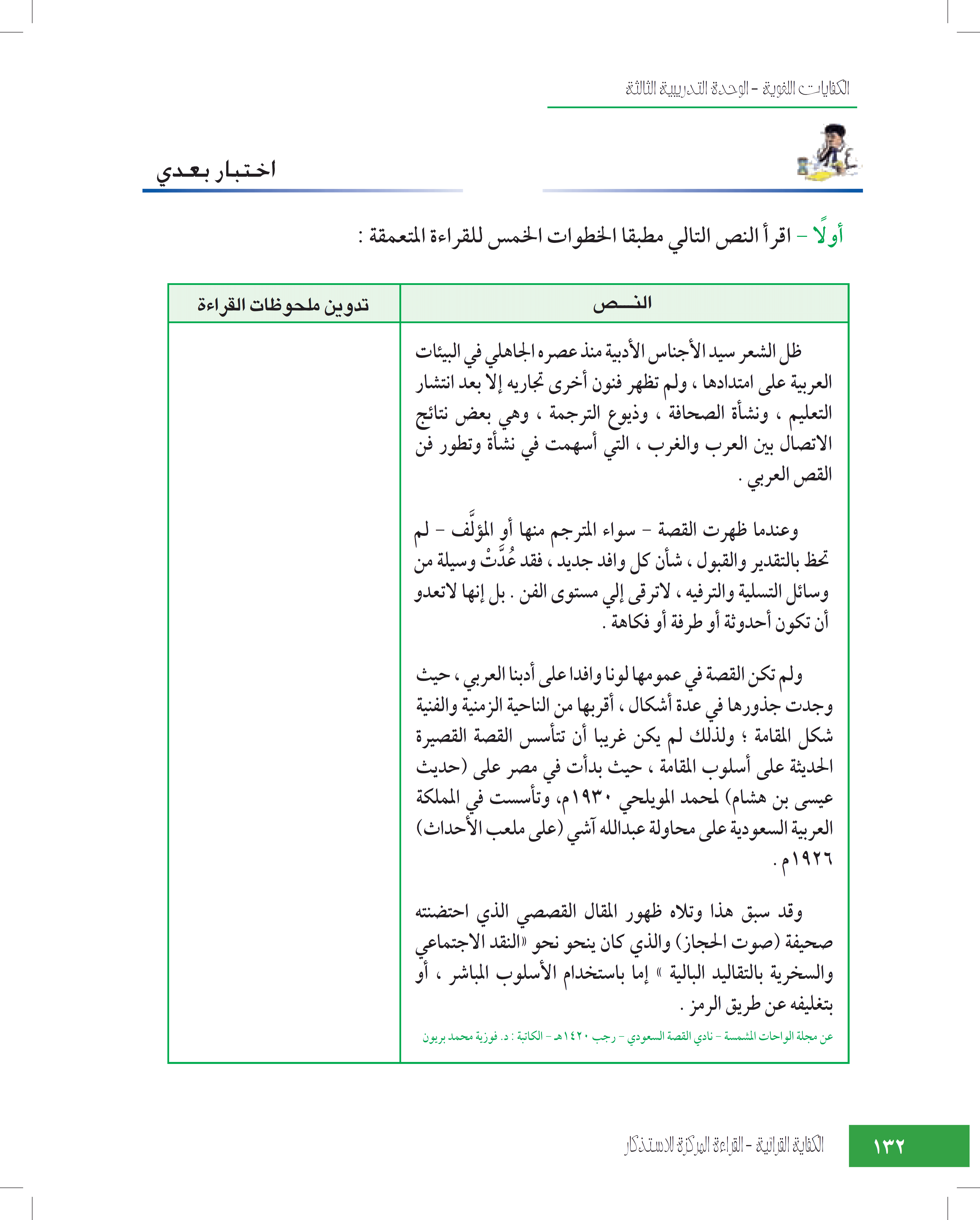 عنوان فرعي: ظهور المقال القصصي.
سؤال: ما وظيفة المقال القصصي ؟
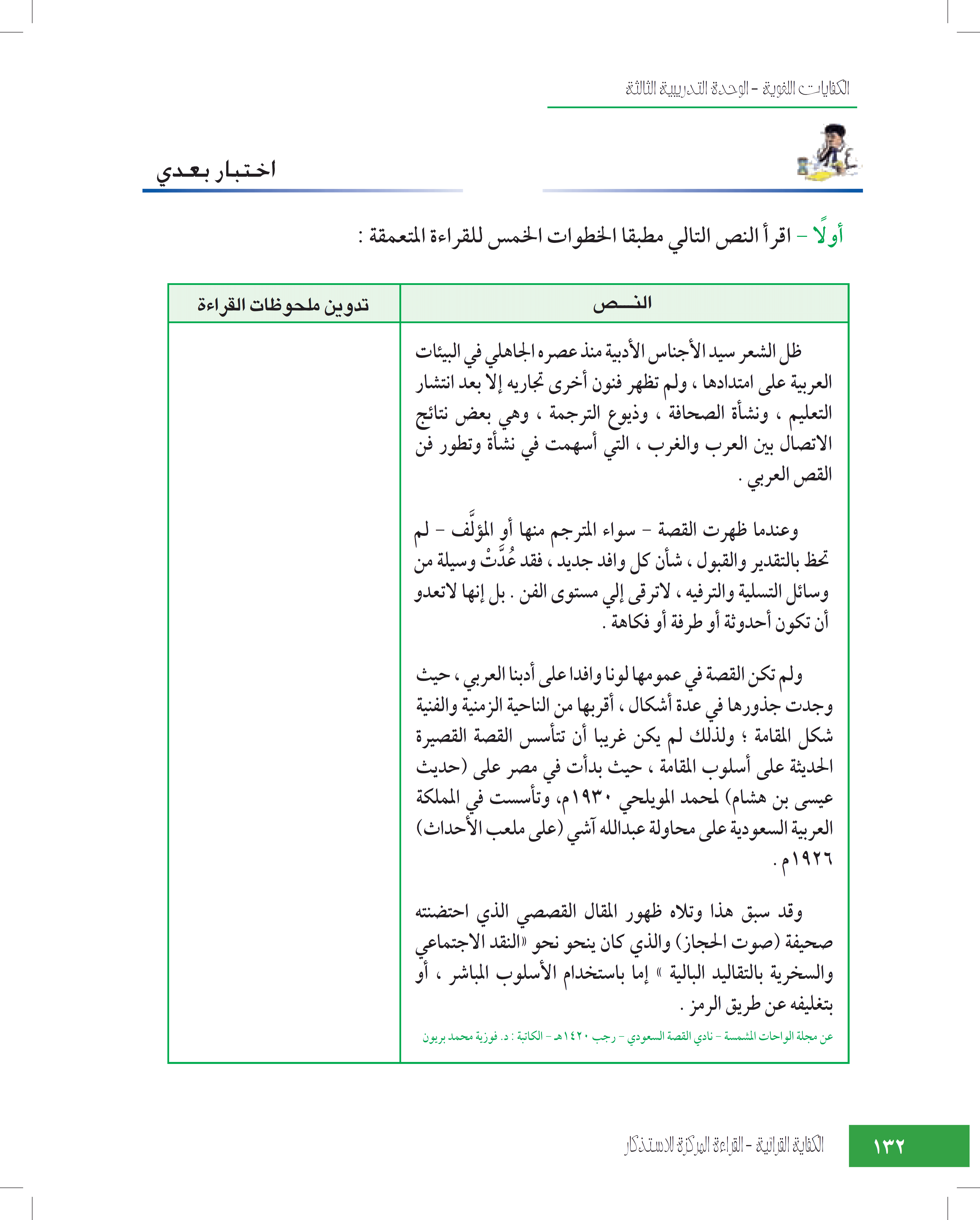 سؤال: ما الأسلوب المستخدم في المقال القصصي.
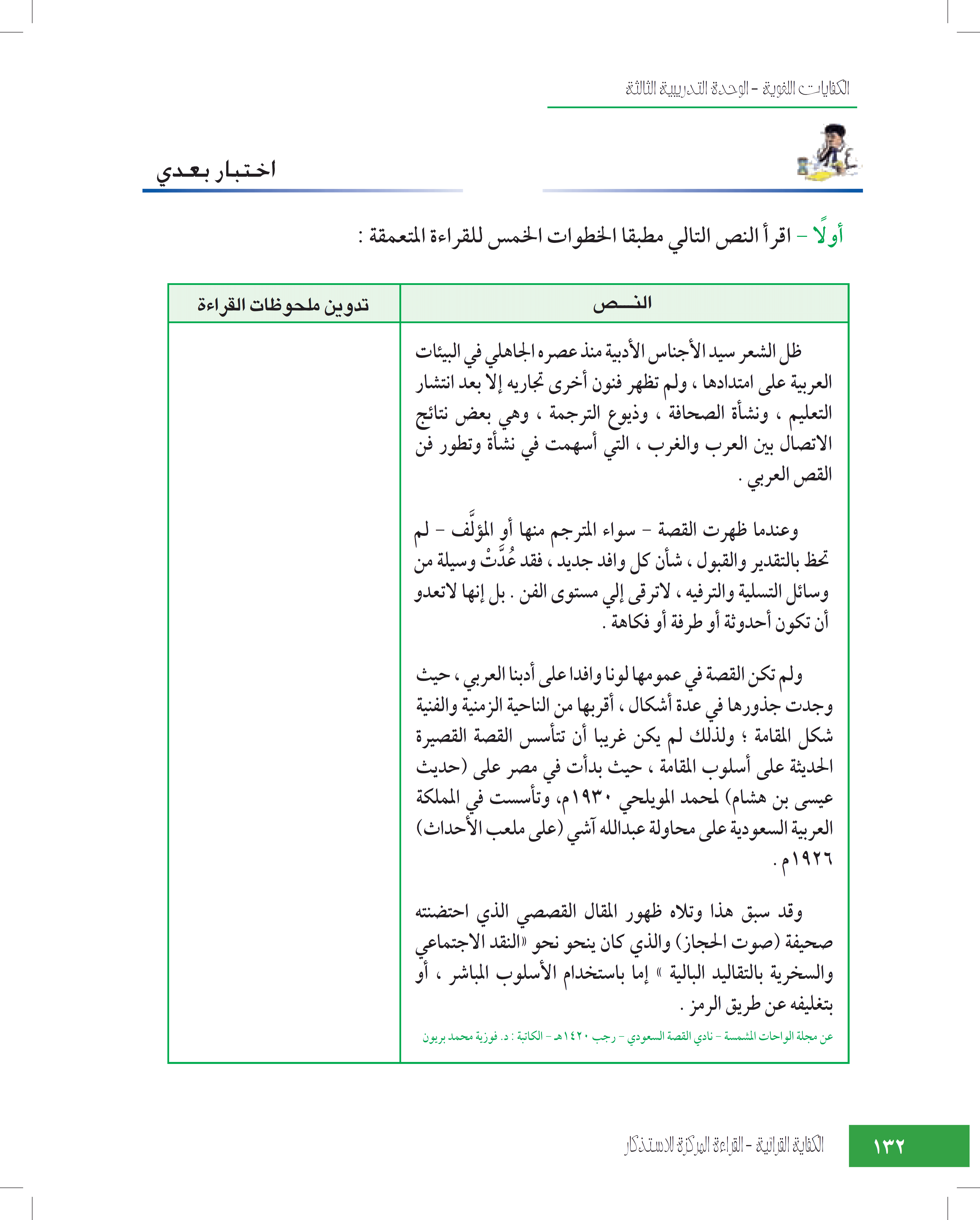 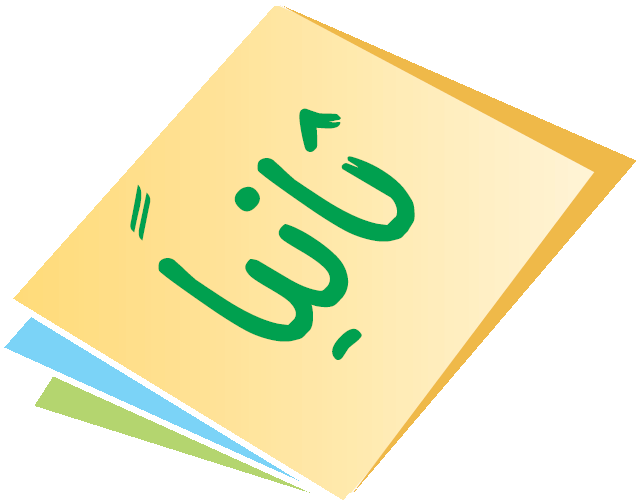 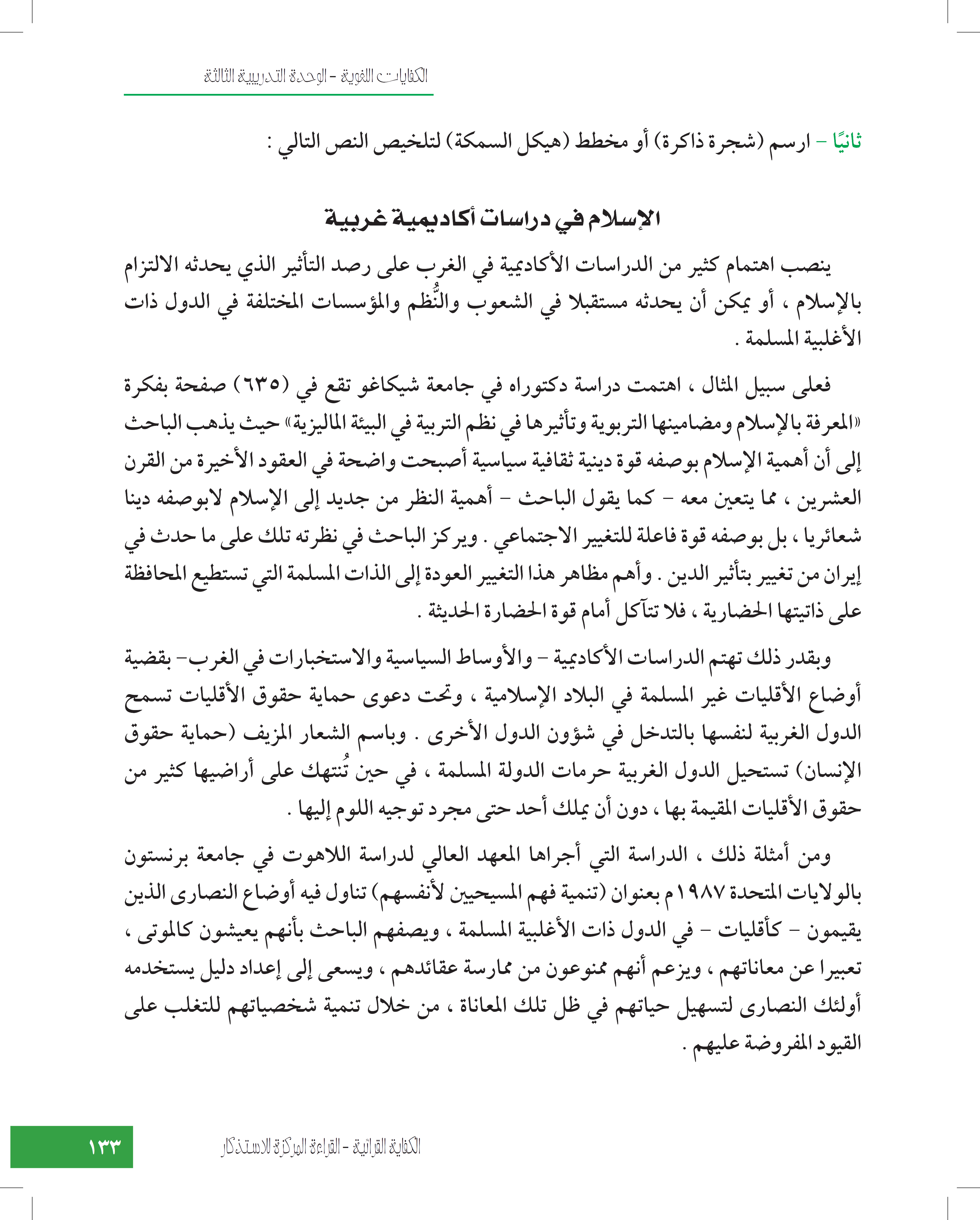 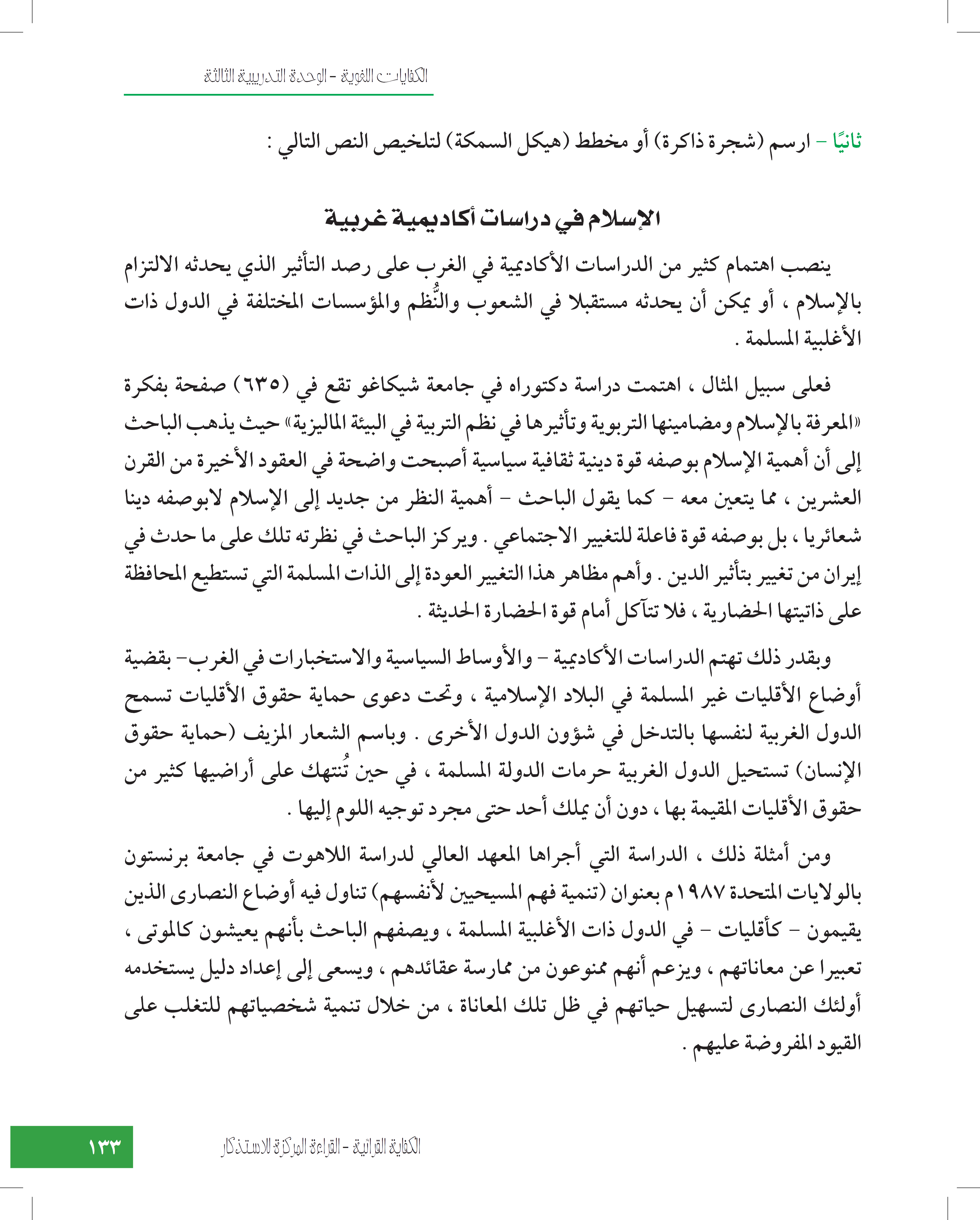 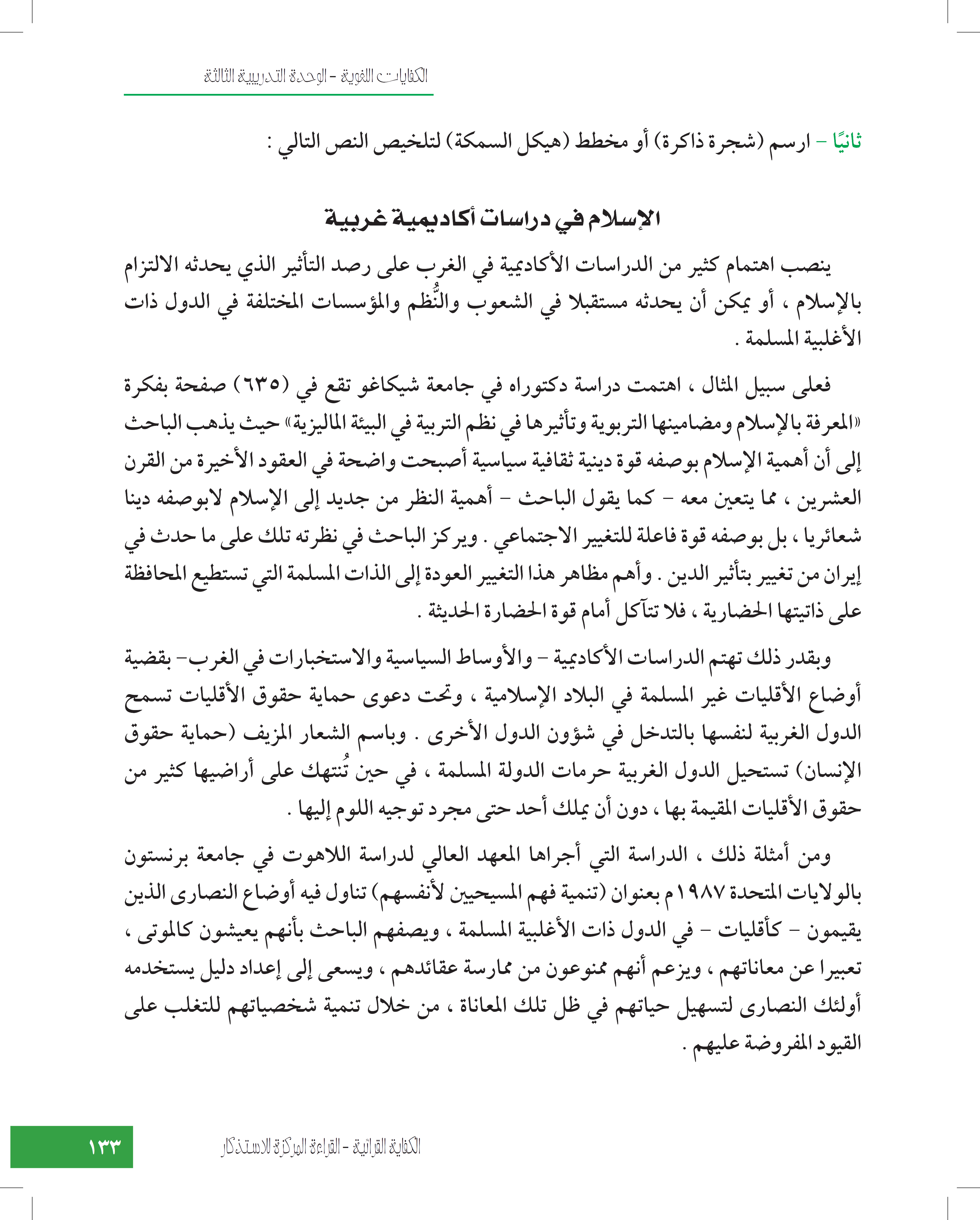 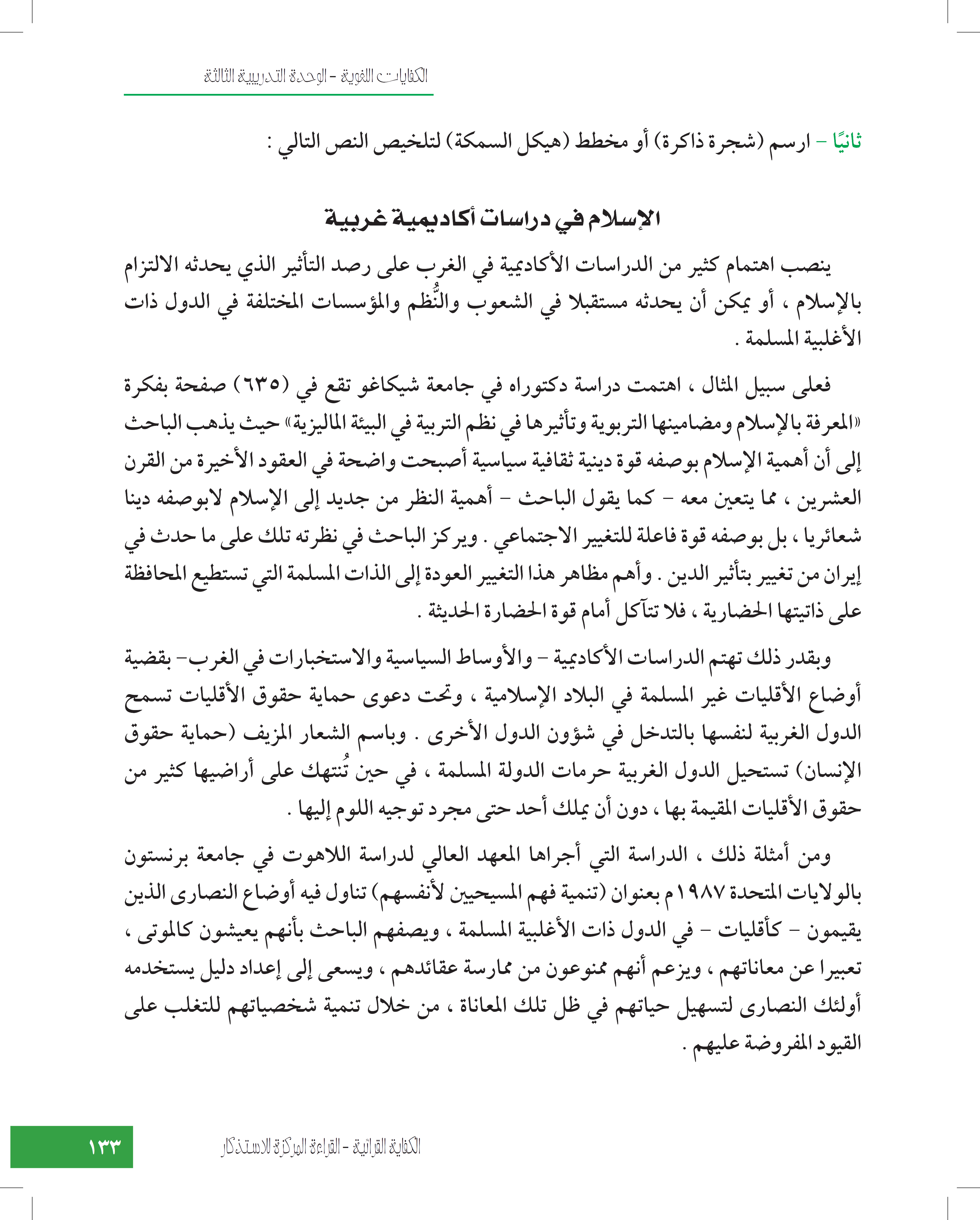 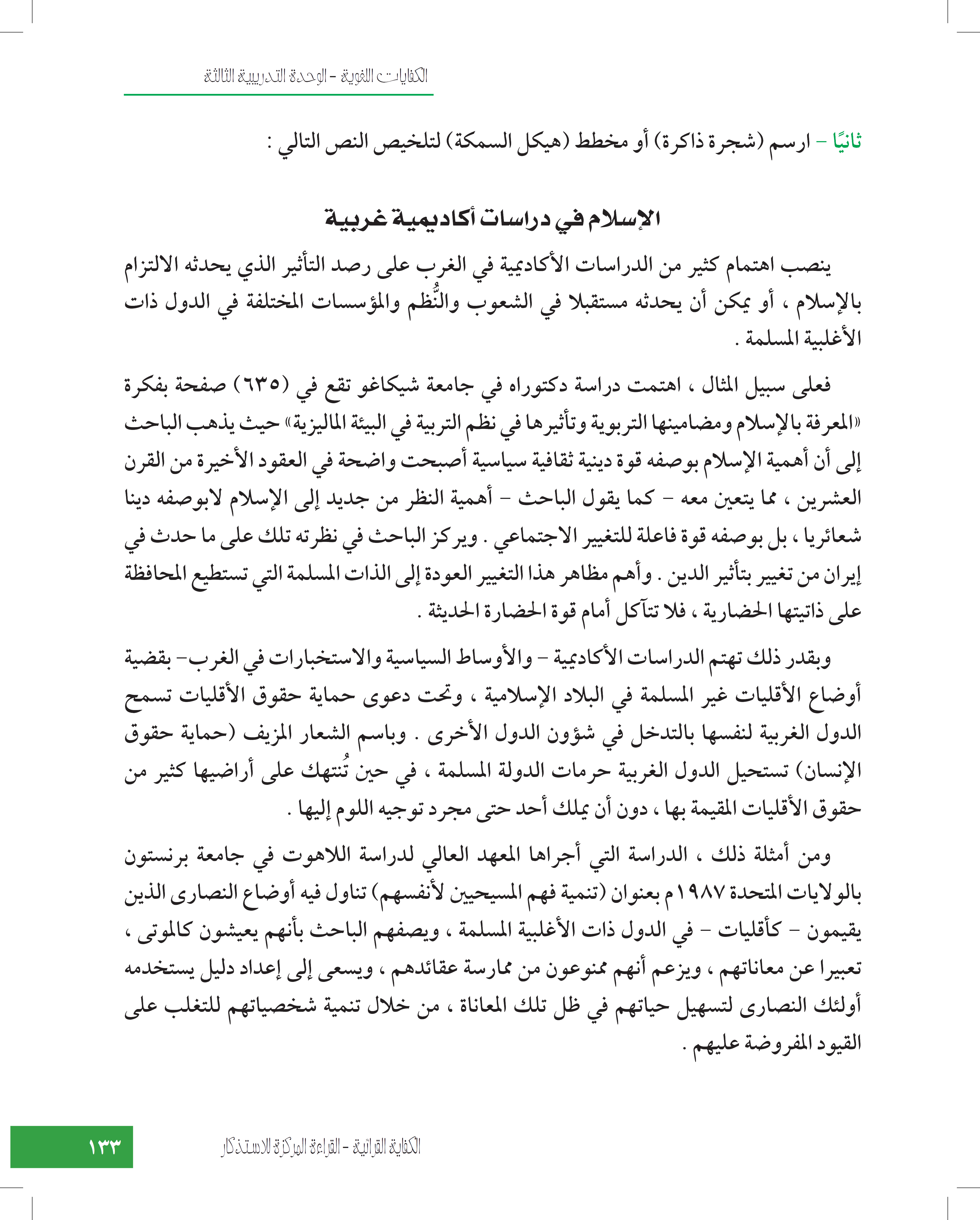 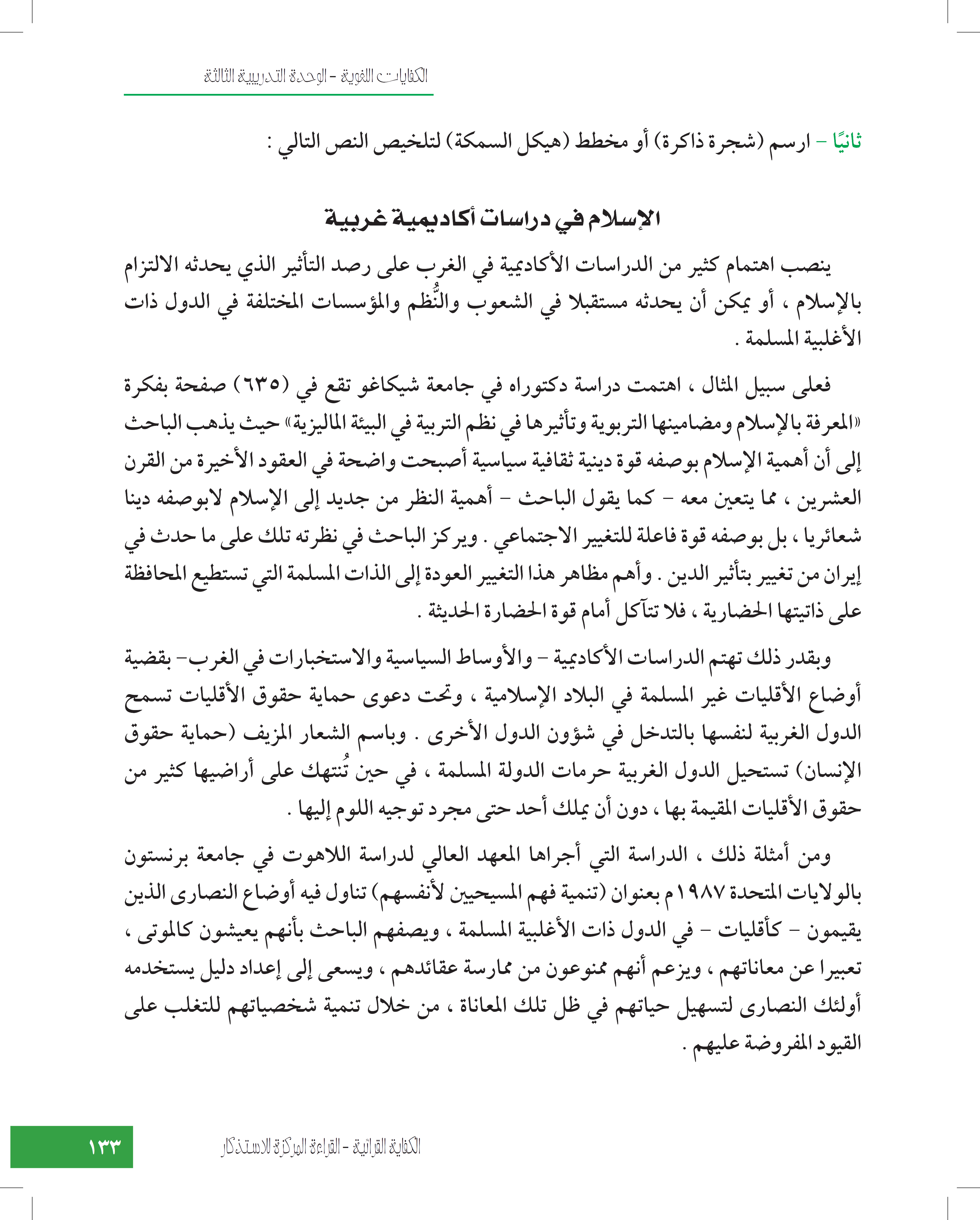 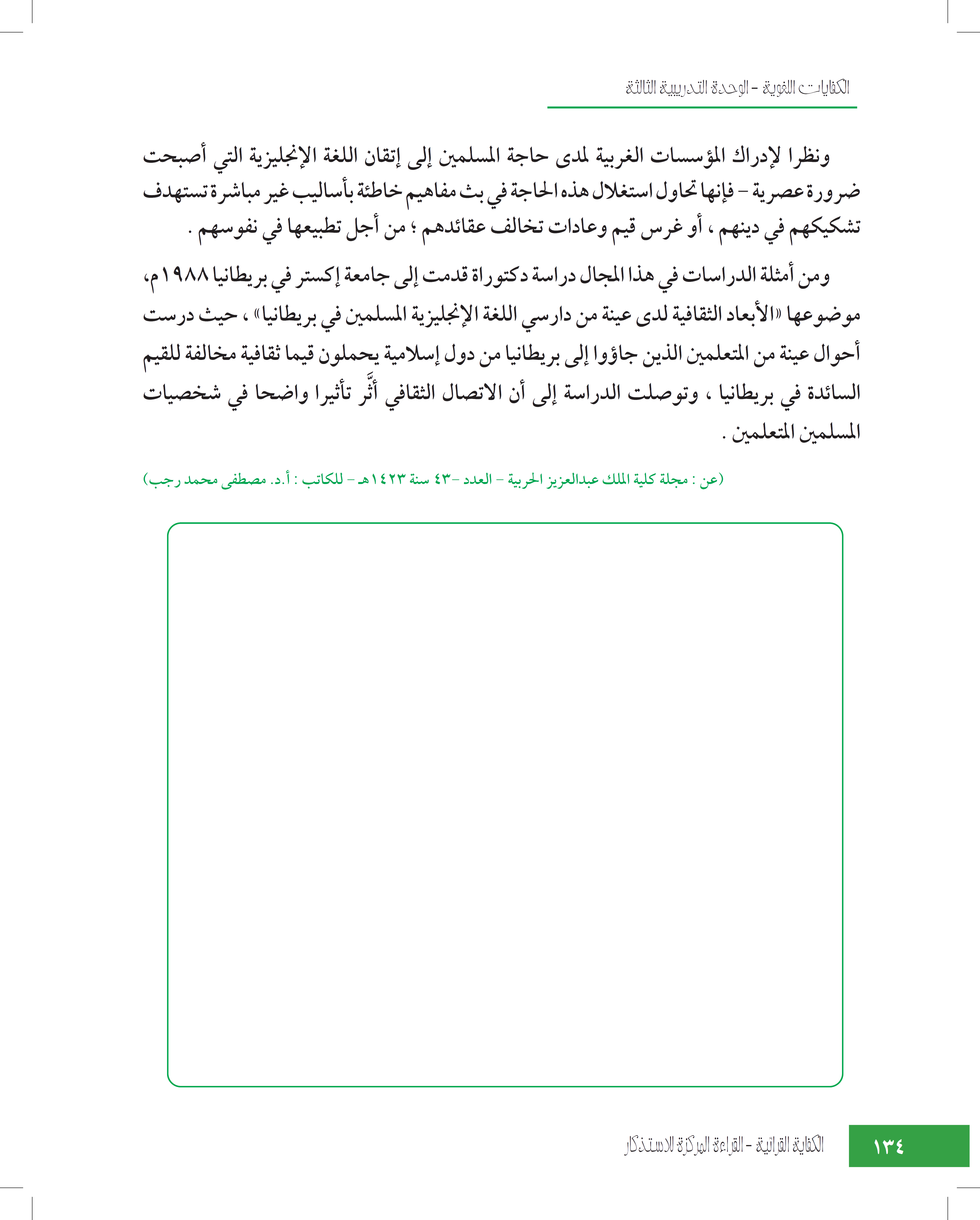 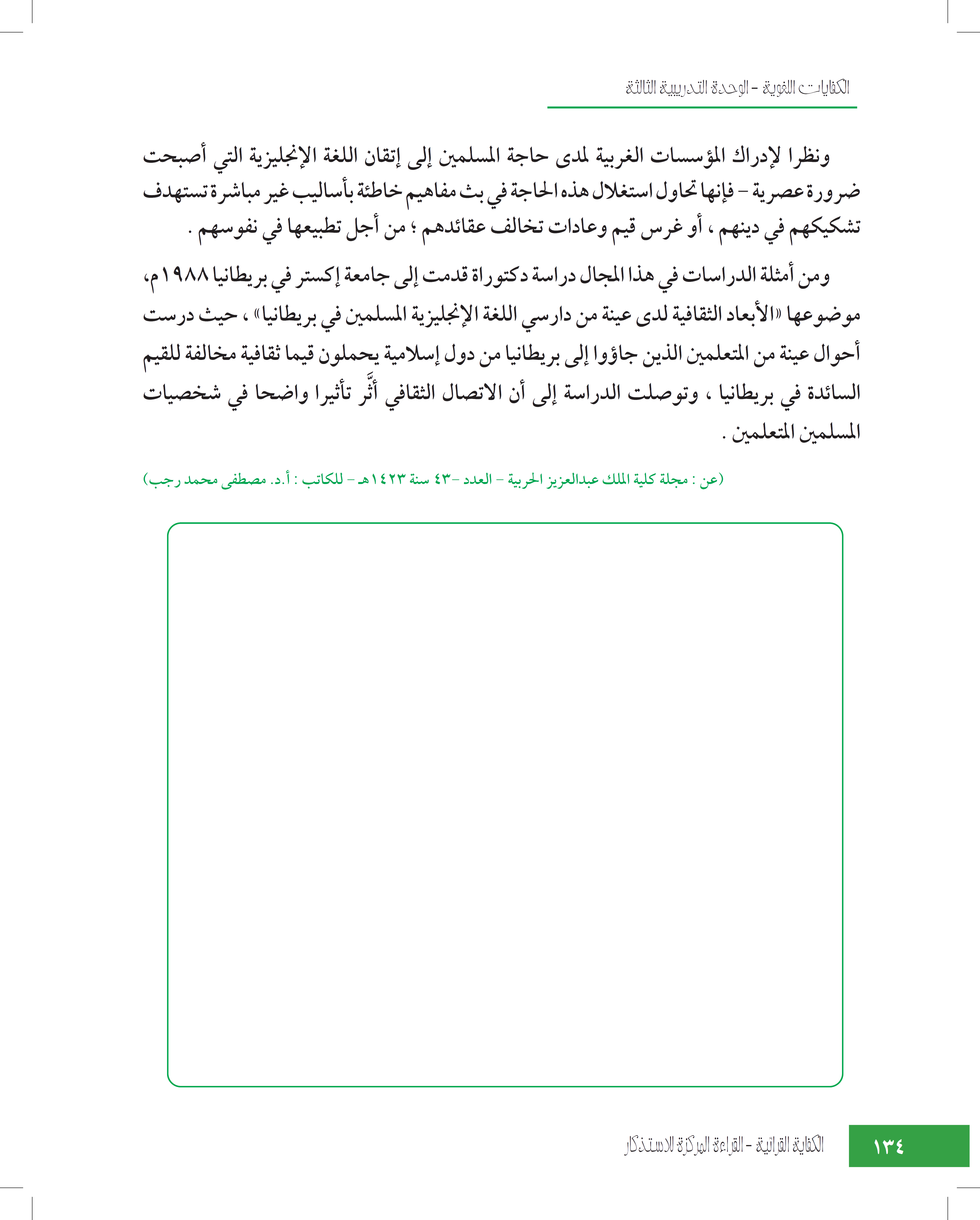 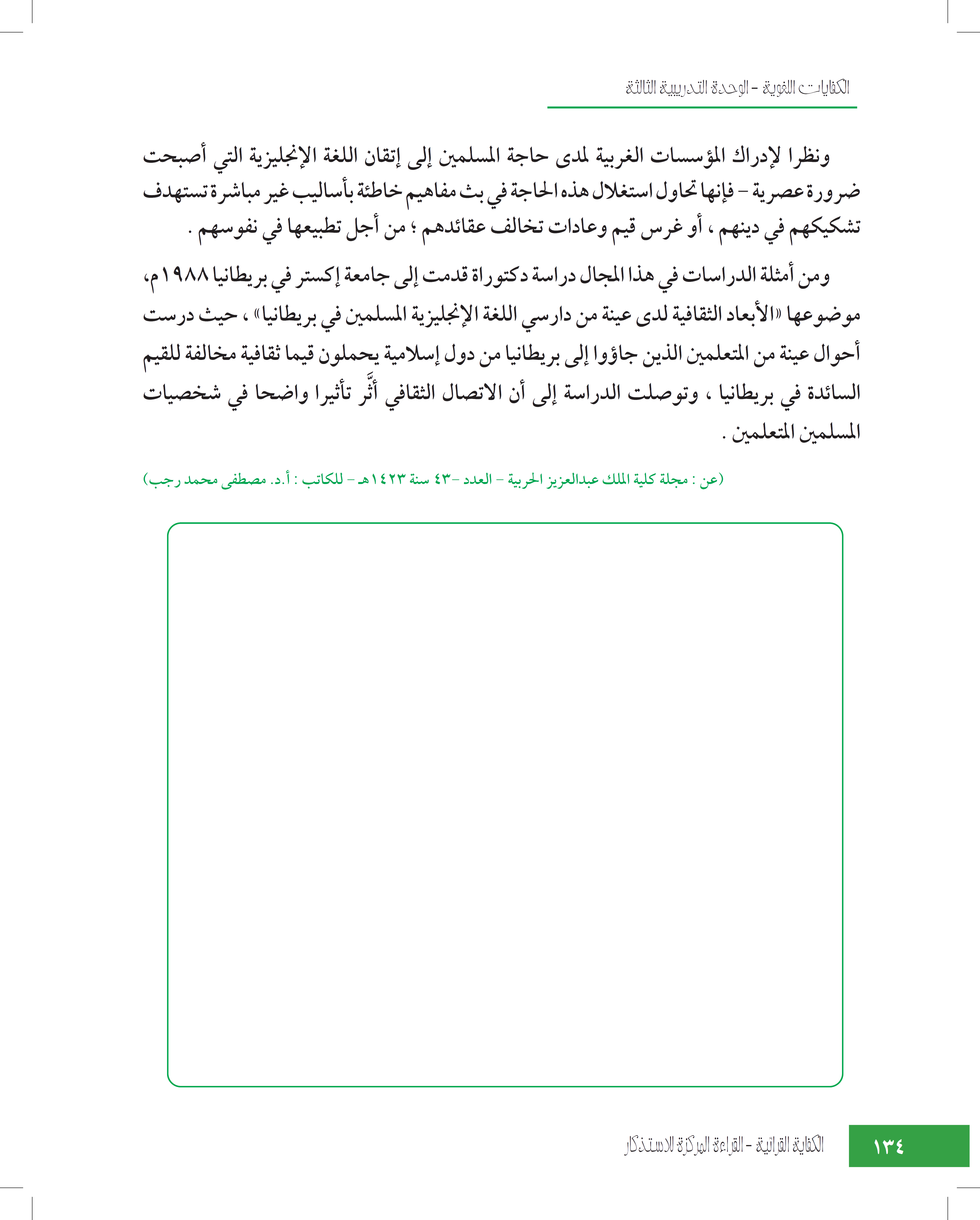 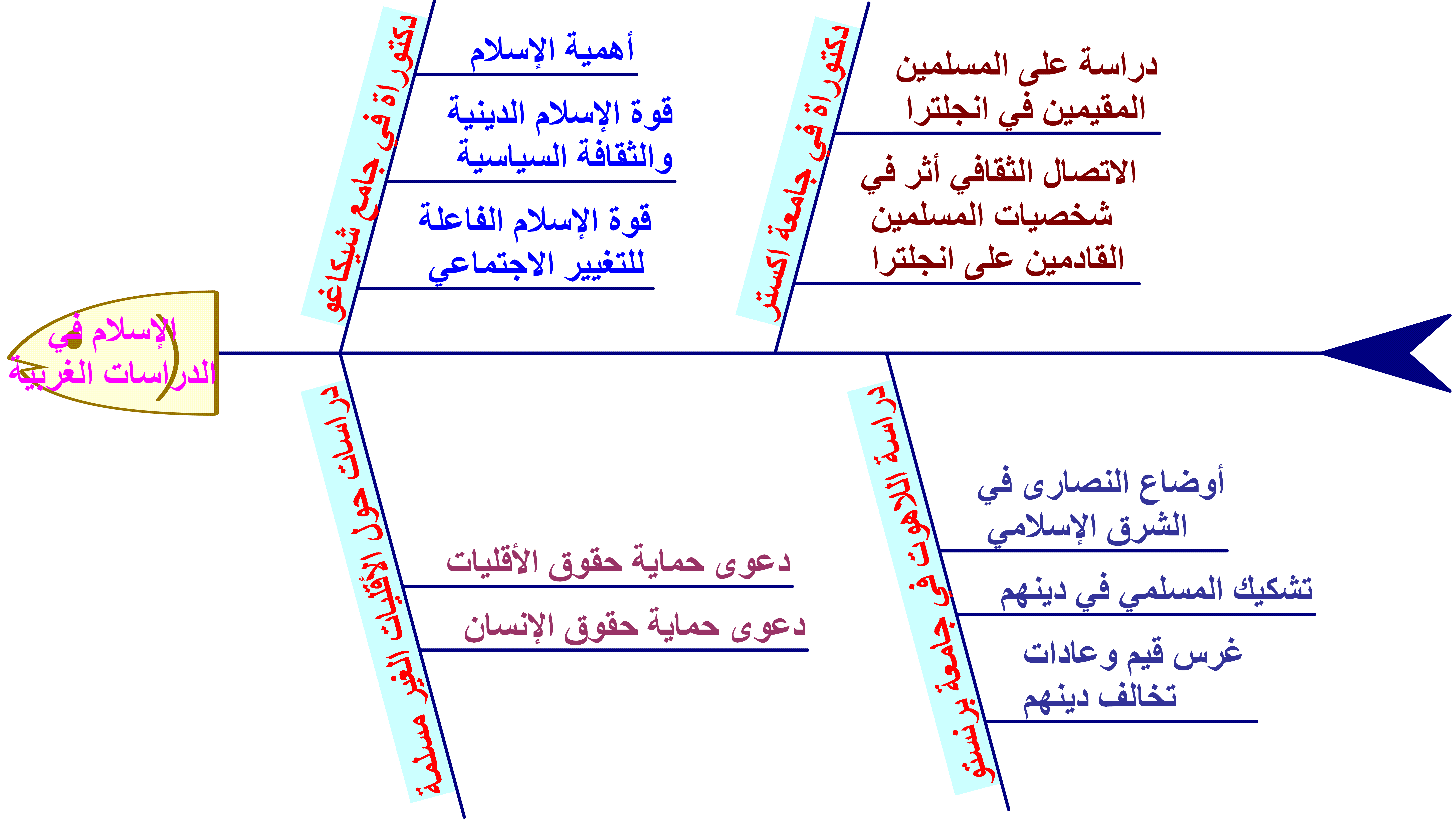 رابعًا:
كفاية الاتصال الكتابي
خطط بناء الموضوع
تصميم مخطط الموضوع
مهارات بناء الموضوع
النشاطات التمهيدية
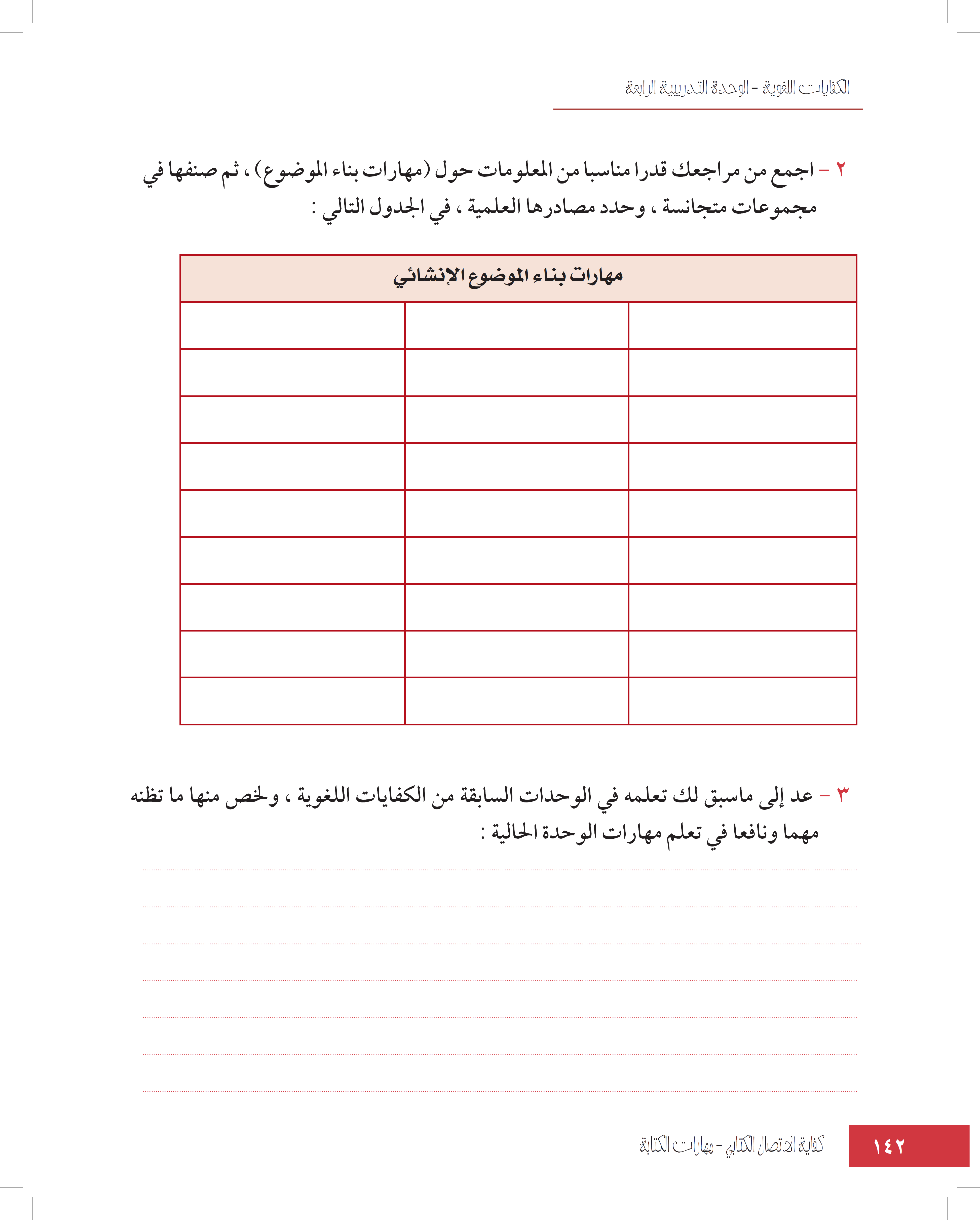 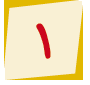 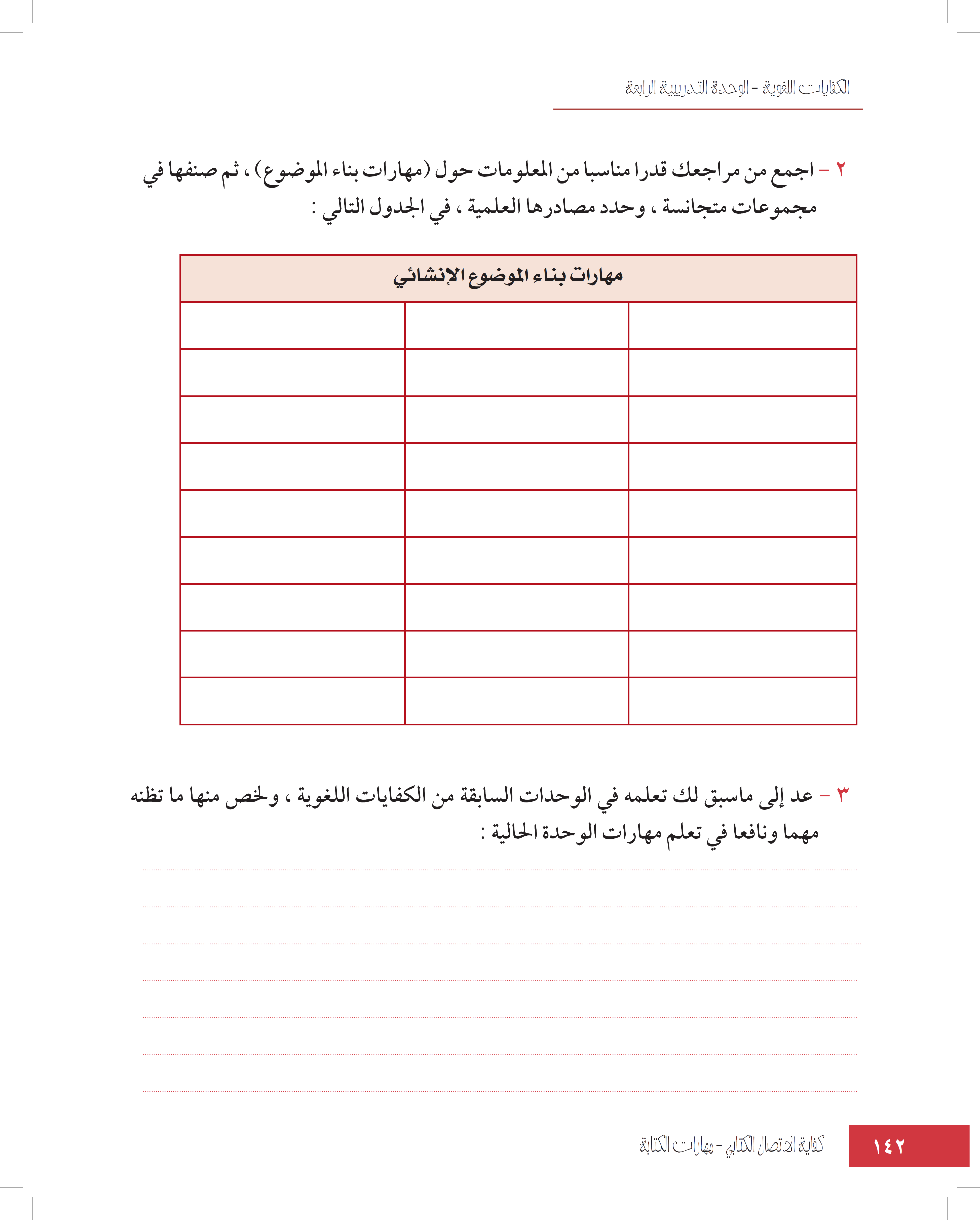 اختيار العنوان
المقدمة
جسم الموضوع
خصائص العنوان
مدخل إلى العنوان
الأفكار المتسلسلة
مناسب
ذكر الهدف من الموضوع
الكتابة على شكل فقرات
مثير
الشواهد والأدلة
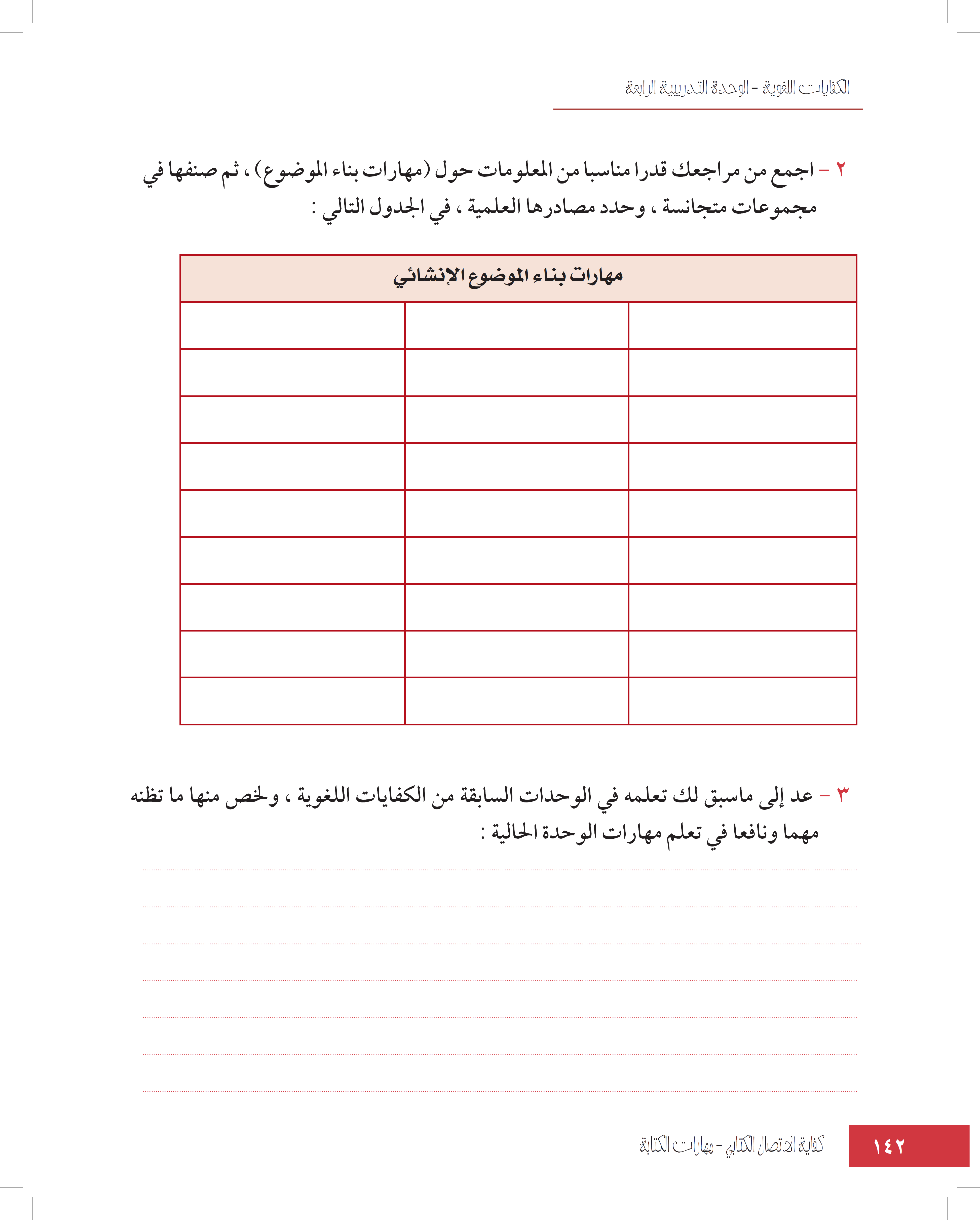 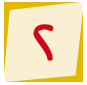 تعلمت في الوحدة الأولى مهارات نحوية شملت الجملة الاسمية (المبتدأ والخبر) ثم (الفعل المضارع)، والفاعل ونائبه، وتطرقت الوحدة الثانية إلى استعمال علامات الترقيم، أما الوحدة الثالثة؛ فتحدثت عن استراتيجيه القراءة ، وهذه الوحدات يكمل بعضها بعض، فالوظيفة النحوية هي معرفة ضبط آخر الكلمة في الجملة، ودقة توظيفها في الكتابة مما يساعد القارئ على فهم المقروء، فإذا جاءت علامات الترقيم (الرمز) لتمييز الكلام بعضه بعض، وطبق هذا في القراءة والأداء آتت في هذه الوحدات ثمارها مجتمعة.
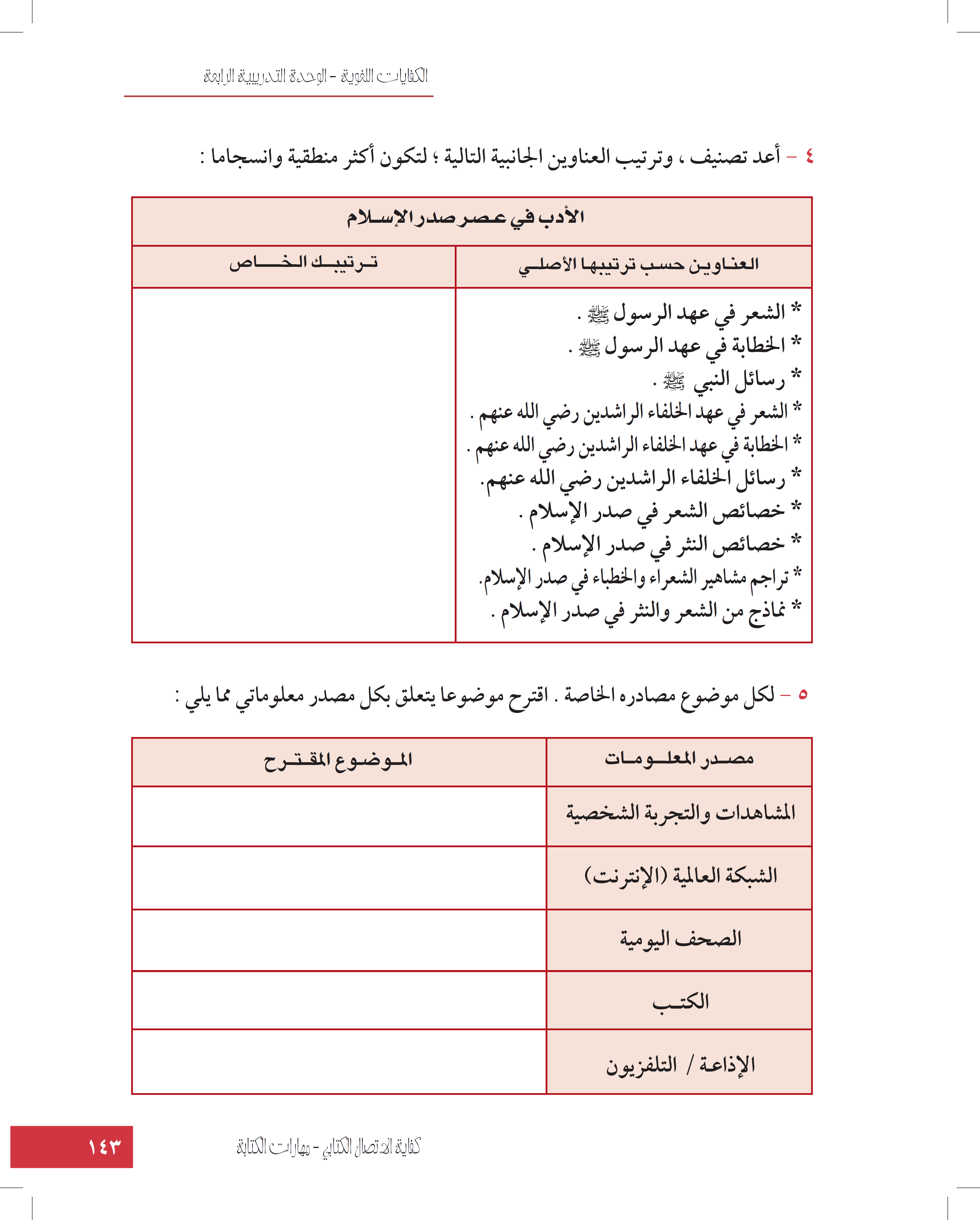 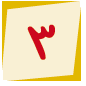 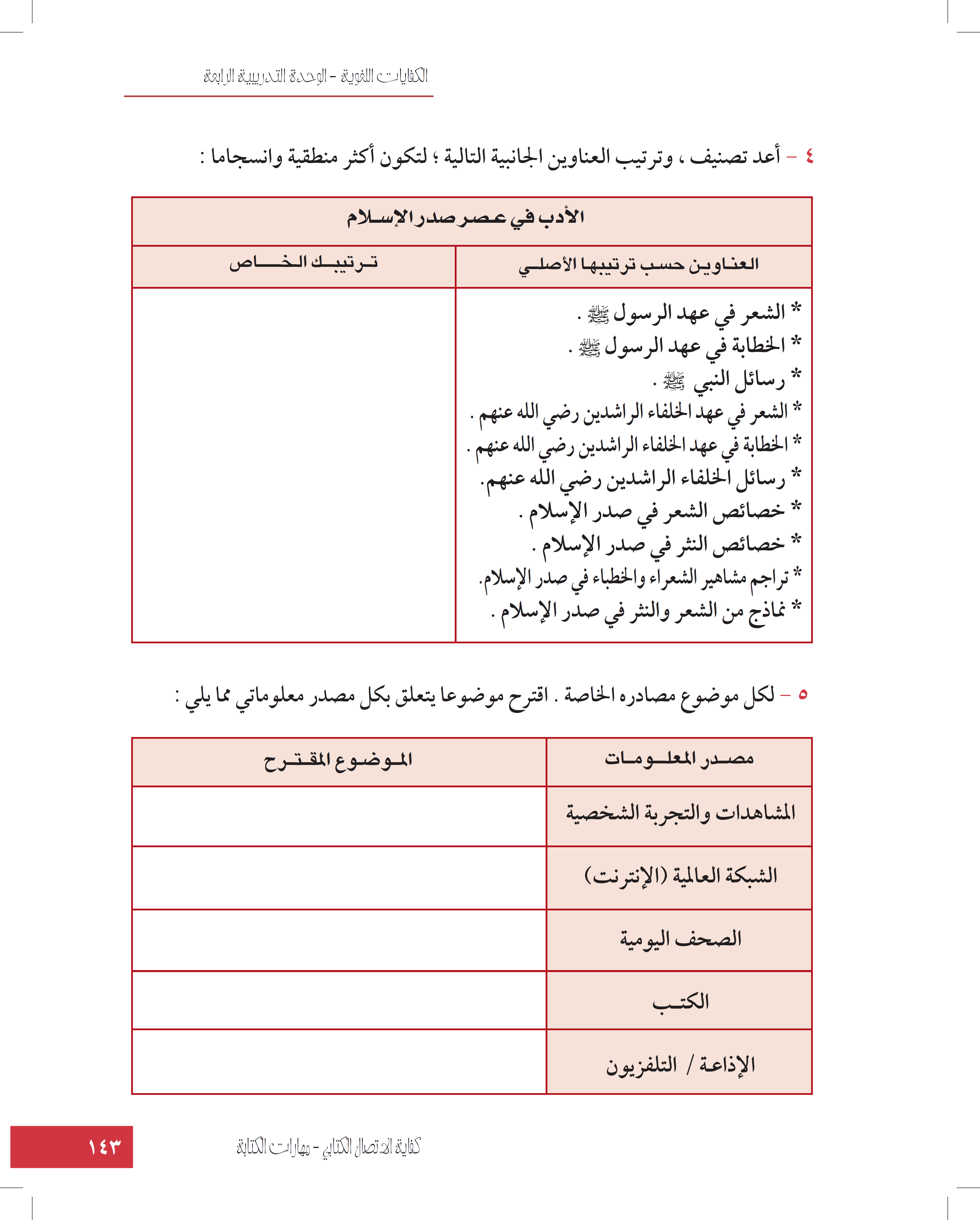 - الخطابة في عهد الرسول .
- رسائل النبي  .
- الشعر في عهد الرسول .
- الخطابة في عهد الخلفاء الراشدين .
- رسائل الخلفاء الراشدين .
الشعر في عهد الخلفاء الراشدين.
- خصائص النثر في صدر الإسلام.
- خصائص الشعر في صدر الإسلام.
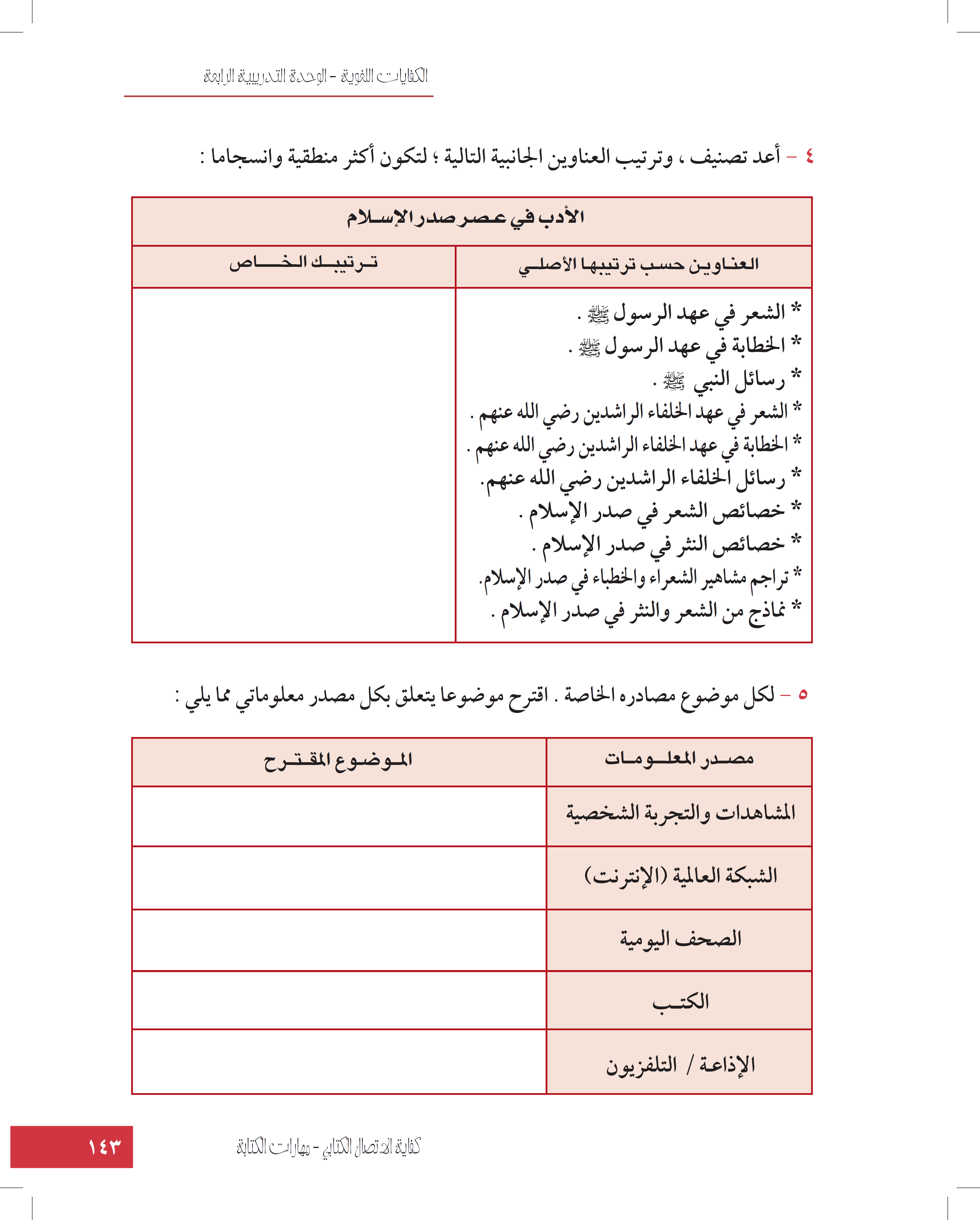 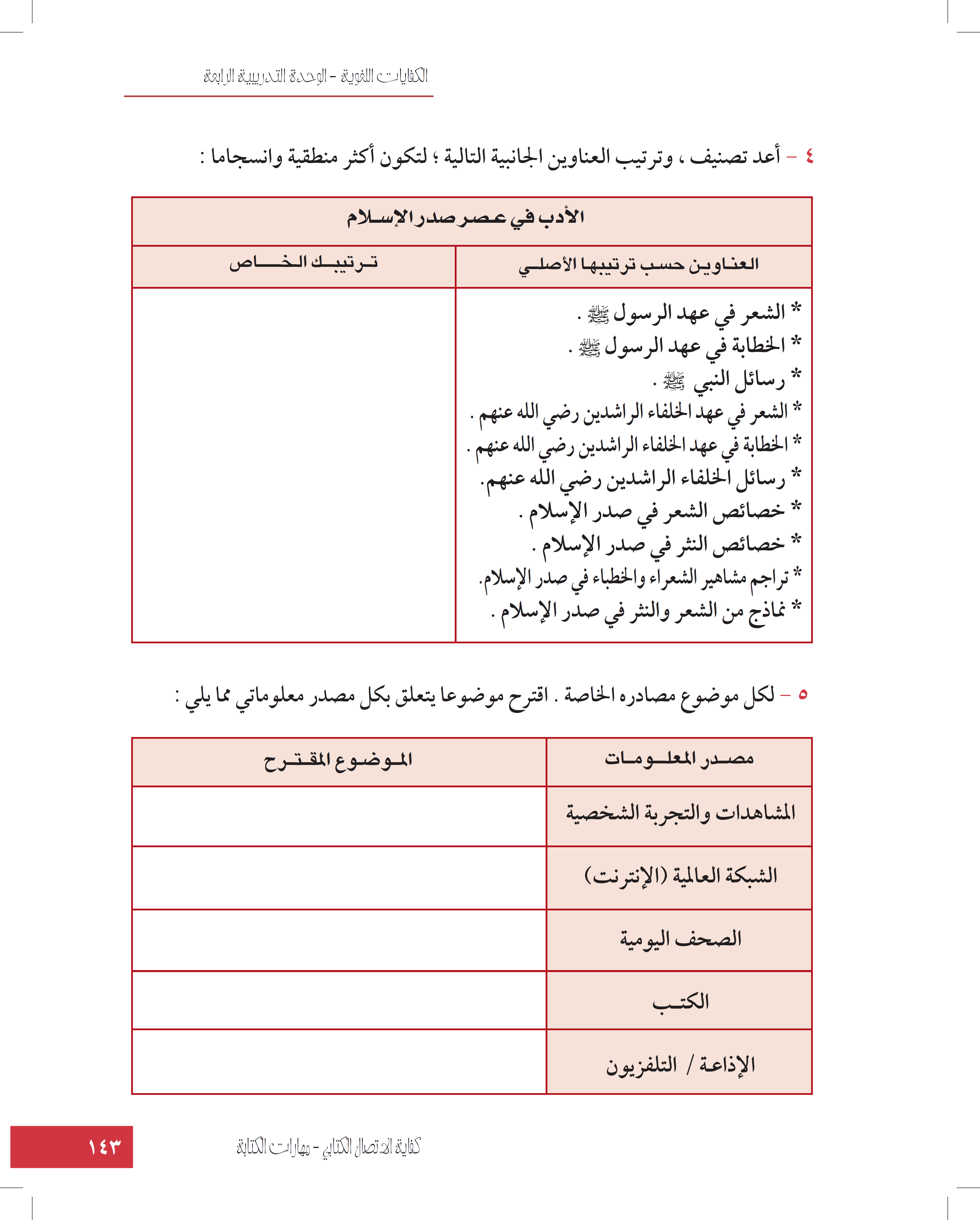 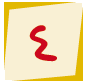 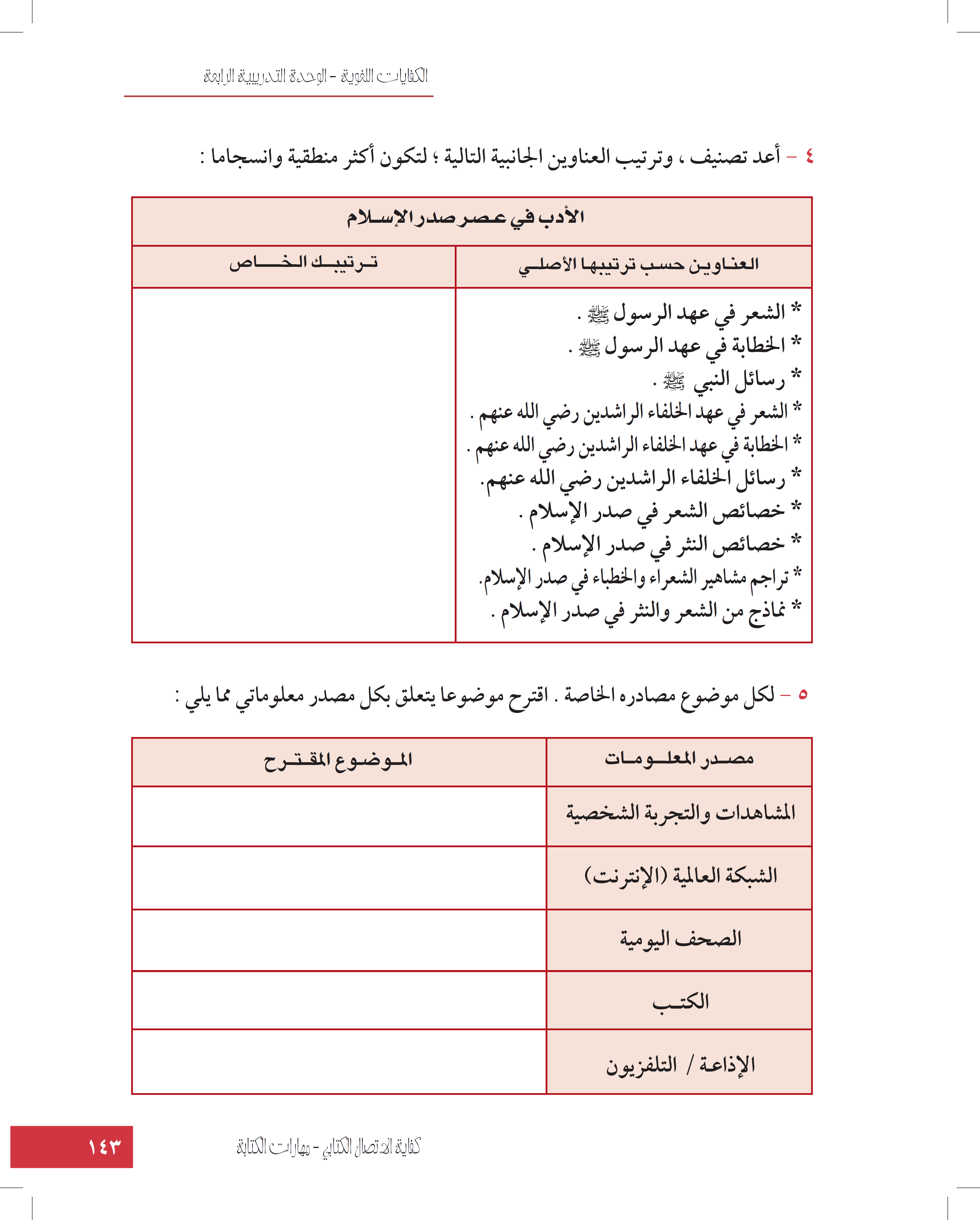 الضعف القرائي لدى الطلاب ؛ أسبابه، مظاهرة، علاجه.
الشبكة العالمية من أهم مصادر المعلومات لدي الطلاب، وحصولهم على المعلومات.
الحوادث المرورية، لماذا ؟
لماذا تأخر دور الكتاب في إثراء ثقافة المجتمع المحلى والعالمي؟
البرامج العلمية في الإذاعة، الرائي ودوره في التوعية الاجتماعية.
اختبار قبلي
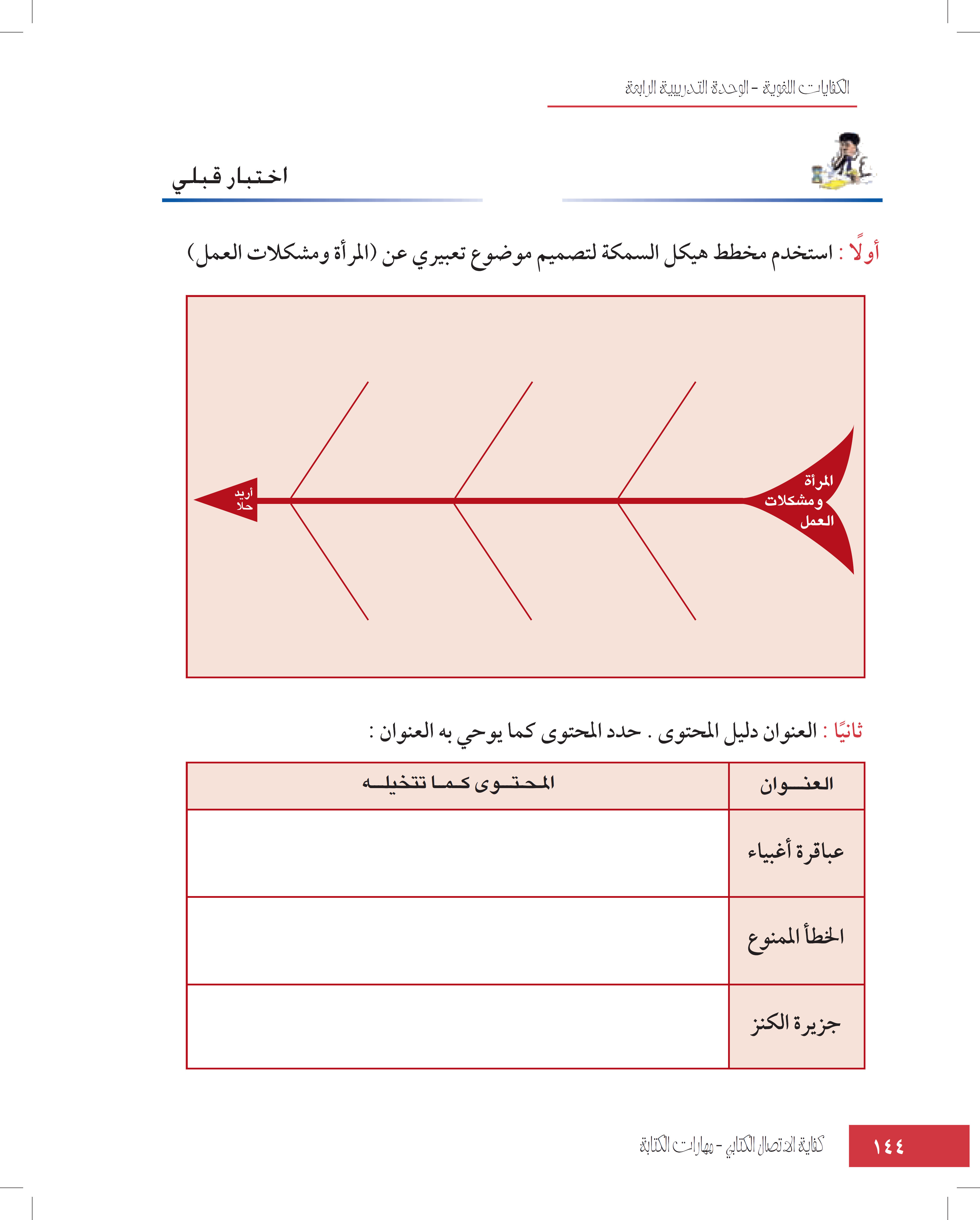 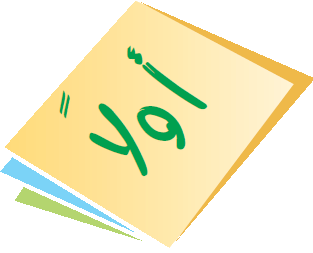 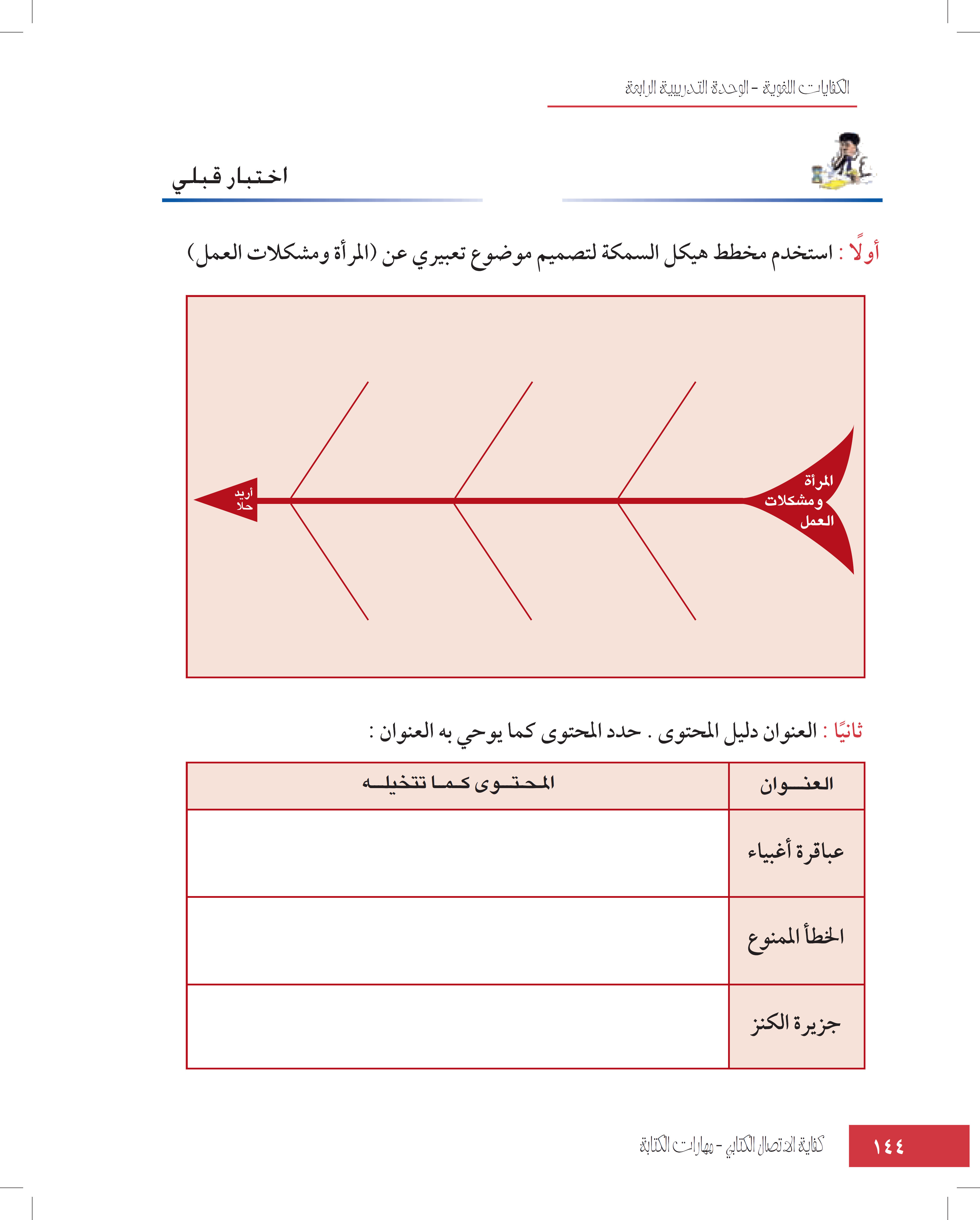 أهمية العمل بالنسبة للمرأة
مجالات عمل المرأة
ضوابط عمل المرأة
مشكلات تعترض عمل المرأة
أعمال لا تزاولها المرأة
هل المرأة بحاجة للعمل
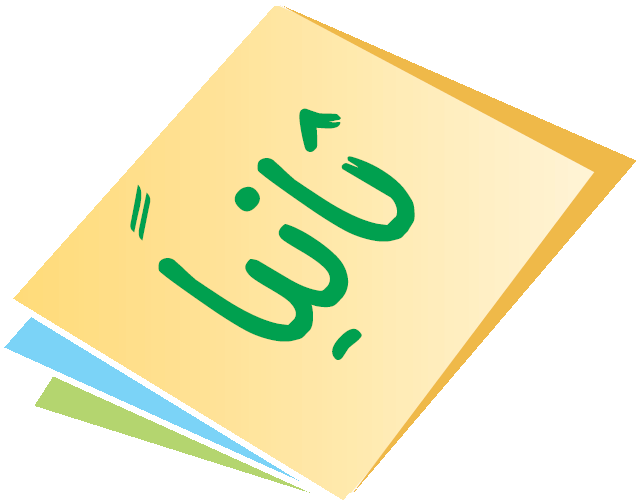 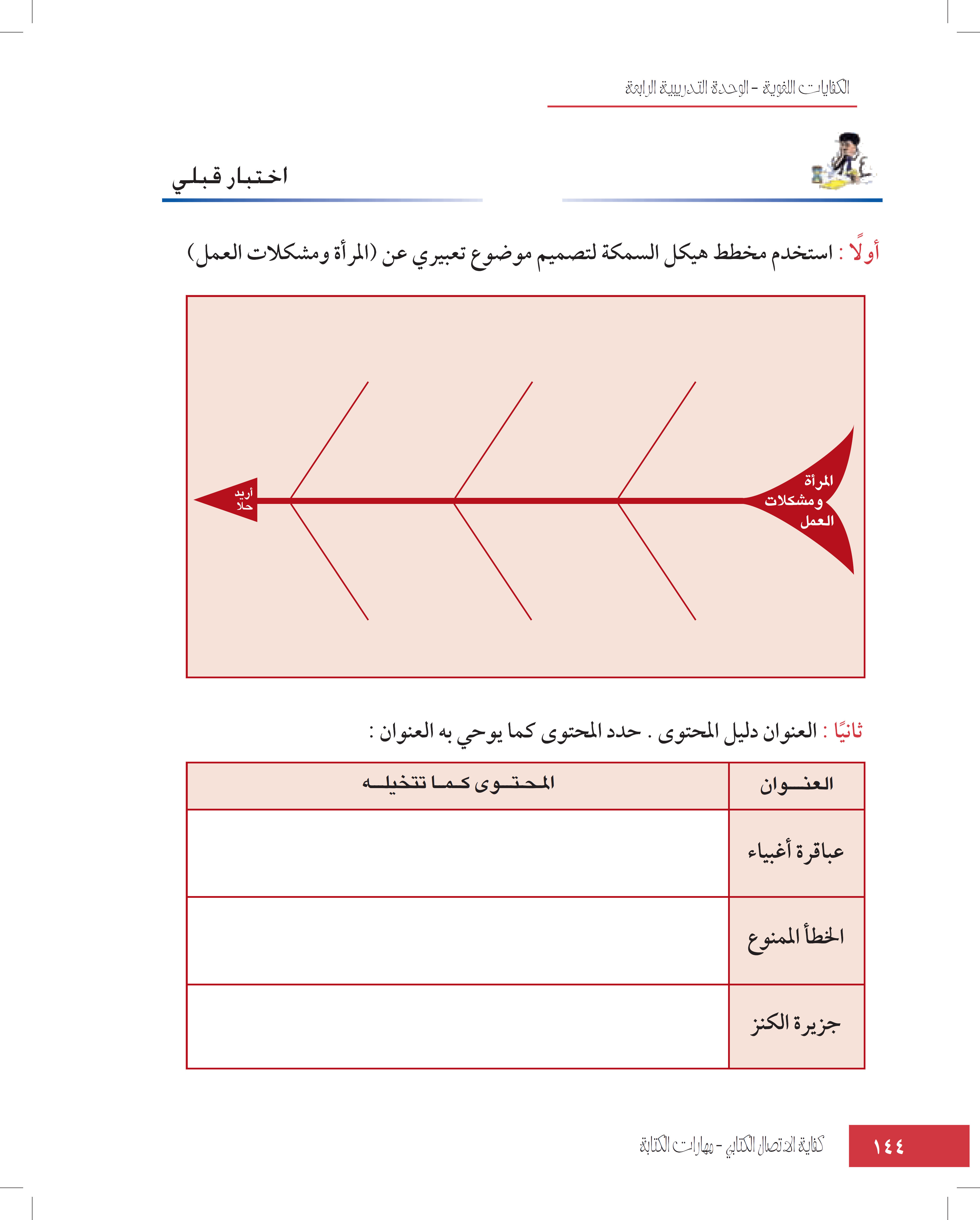 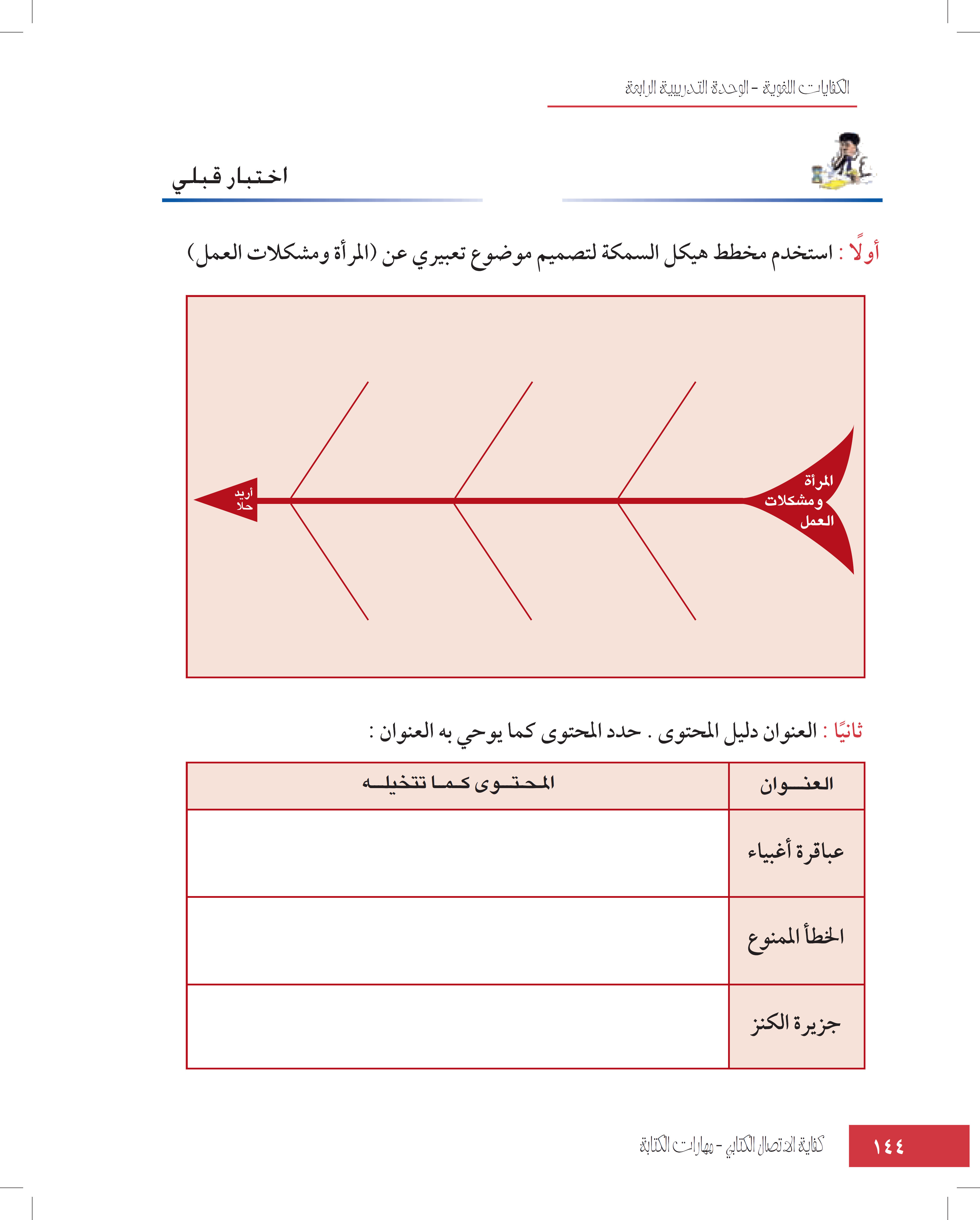 مجموعة من العقلاء العباقرة يحسنون التصرف في الأشياء، لكن حينما يواجهون شيئًا صغيرًا يحتارون فيه مثلهم مثل الأغبياء
مهندس معماري مسئول عن إنشاء بناية ما، فالخطأ متاح له كون إنسان والبشر يخطئون، ولكنَّ خطأه ممنوع بسبب عواقبه.
هي جزيرة تقع وسط البحار المالحة، تجدها سفينة ضالة تنفذ منها ماء الشرب، وبداخل هذه الجزيرة يجدون ماء عذب.
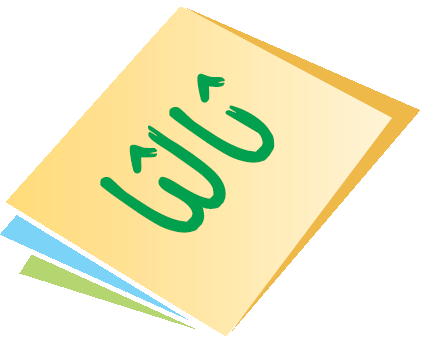 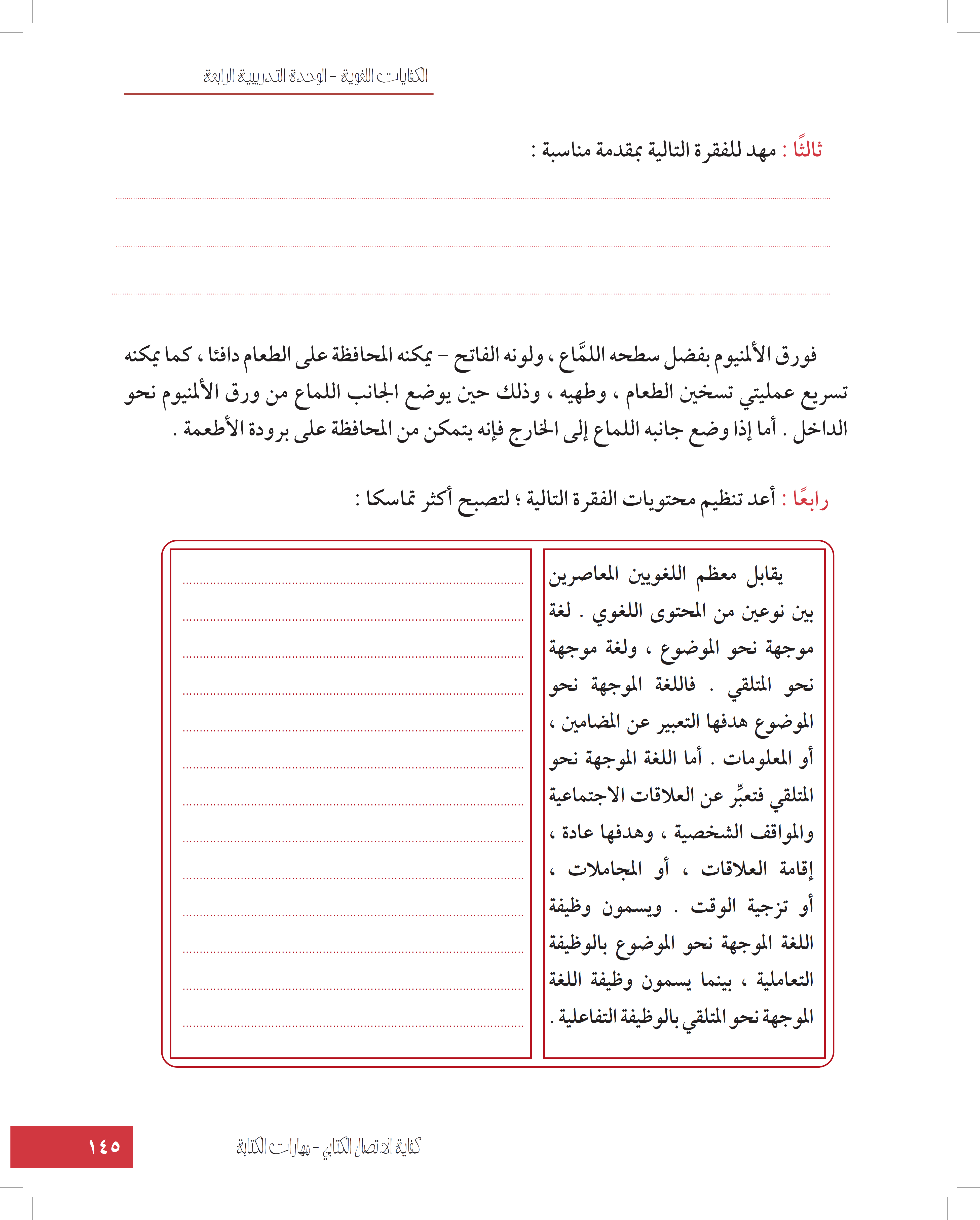 تقدمت الصناعات وتنوعت، وملأت المنتجات الصناعية الأسواق والمحلات، وسدت حاجات الناس وغيرهم، وسهَّلت على البشر حياتهم اليومية، ولكل منتجٍ فوائده إذا أحسن استخدامه في البيت أو المصنع، أو الأمكنة العامة وعلى سبيل المثال:
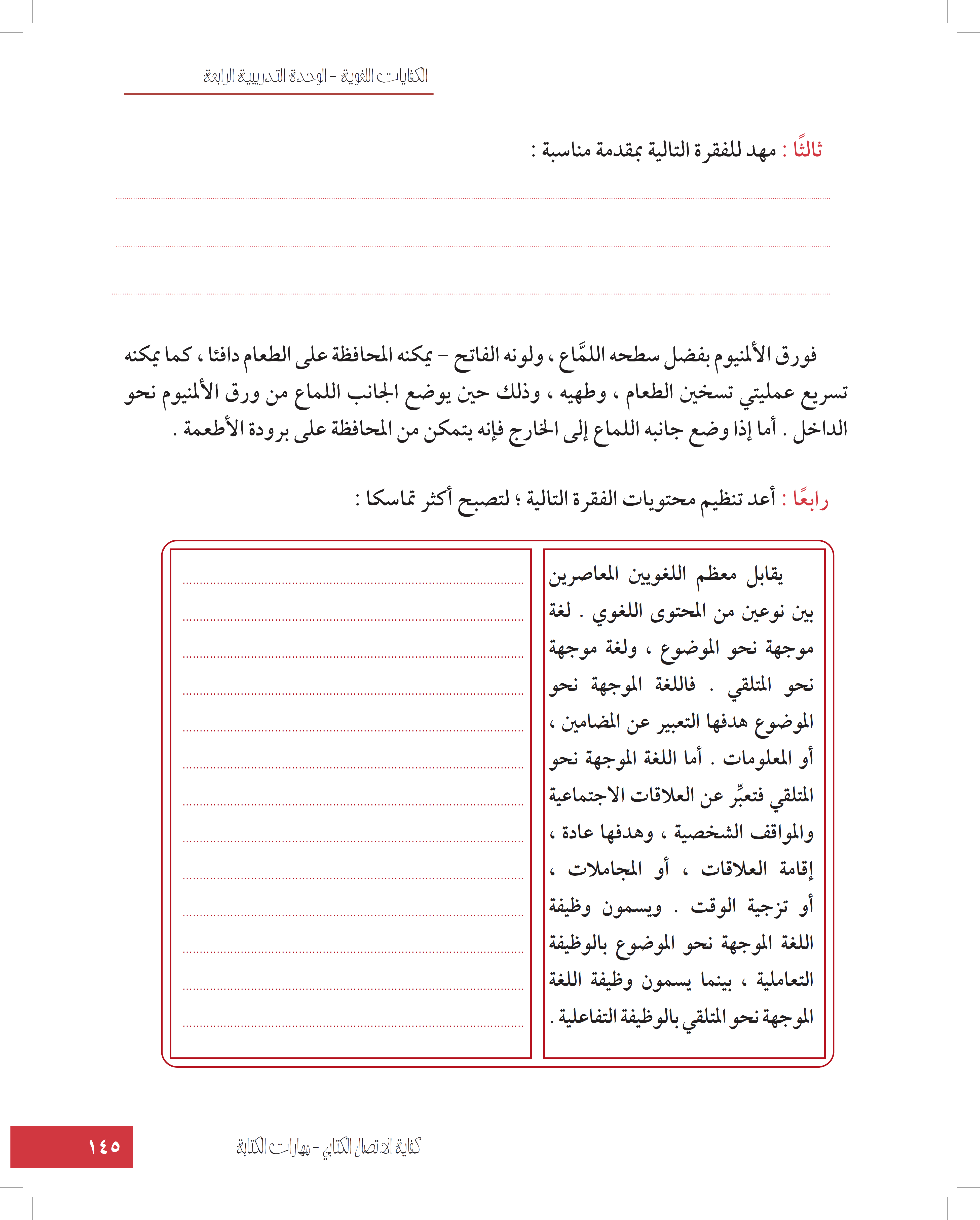 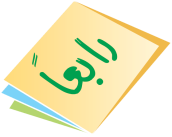 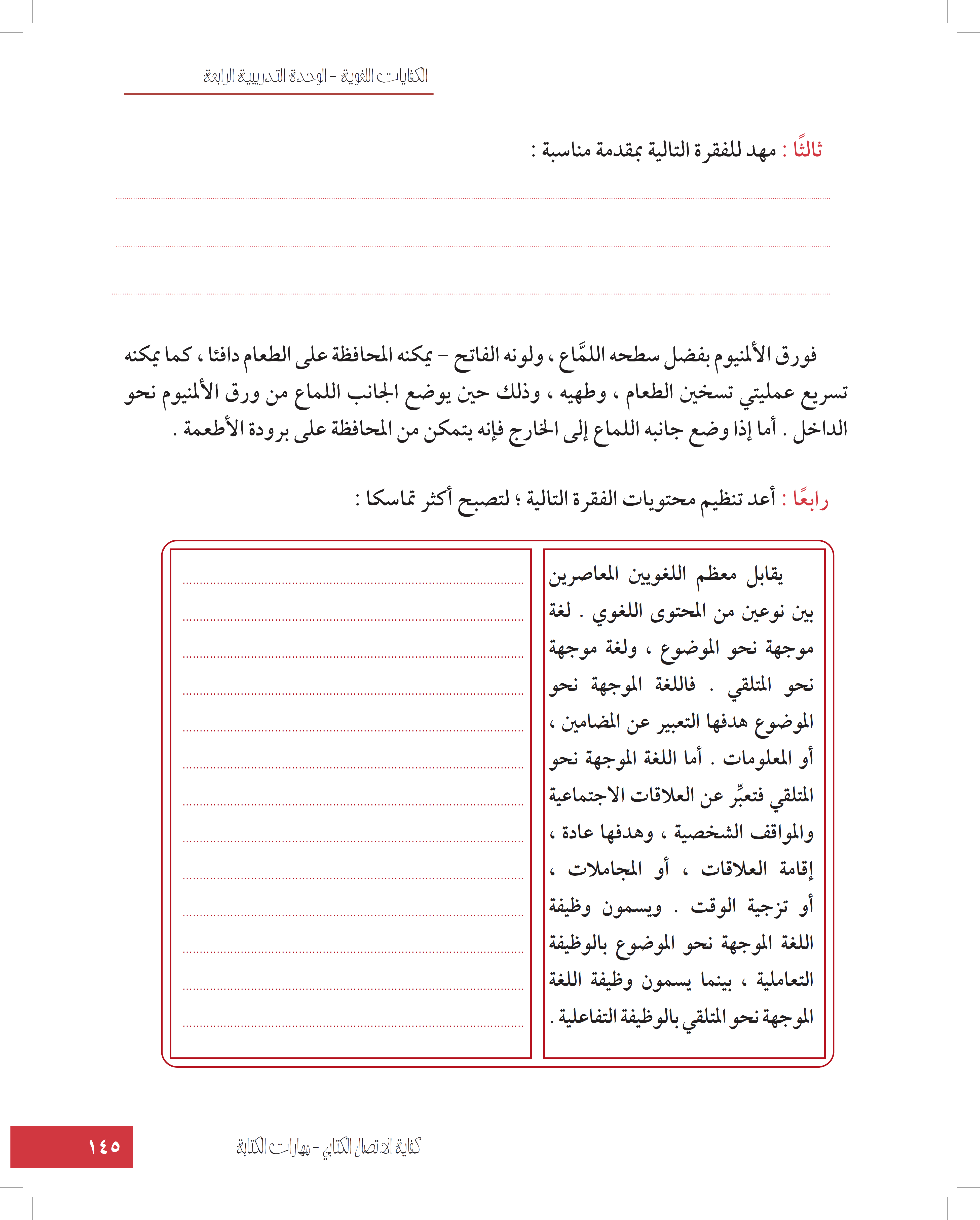 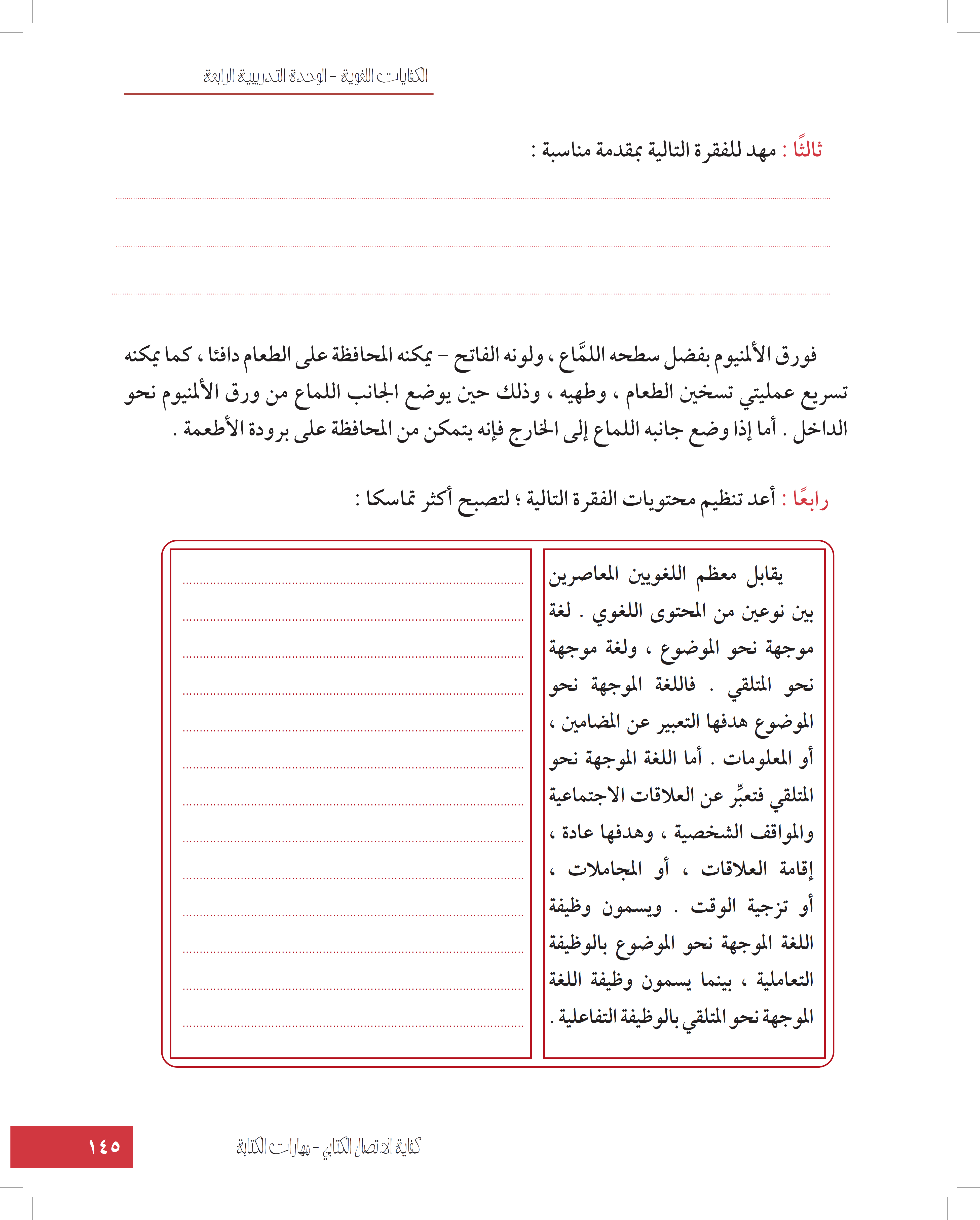 يقابل معظم اللغويين المعاصرين بين نوعين من المحتوى اللغوي:
لغة موجهة نحو الموضوع.
لغة موجه نحو المتلقي.
فاللغة الموجهة نحو الموضوع هدفها التعبير عن المضامين أو المعلومات.
أما اللغة الموجه نحو المتلقي، فهي لغة تعبر عن العلاقات الاجتماعية والمواقف الشخصية.
وهدفها إقامة العلاقات، أو المحاضرات، أو ترفيه الوقت.
خطوات بناء الموضوع
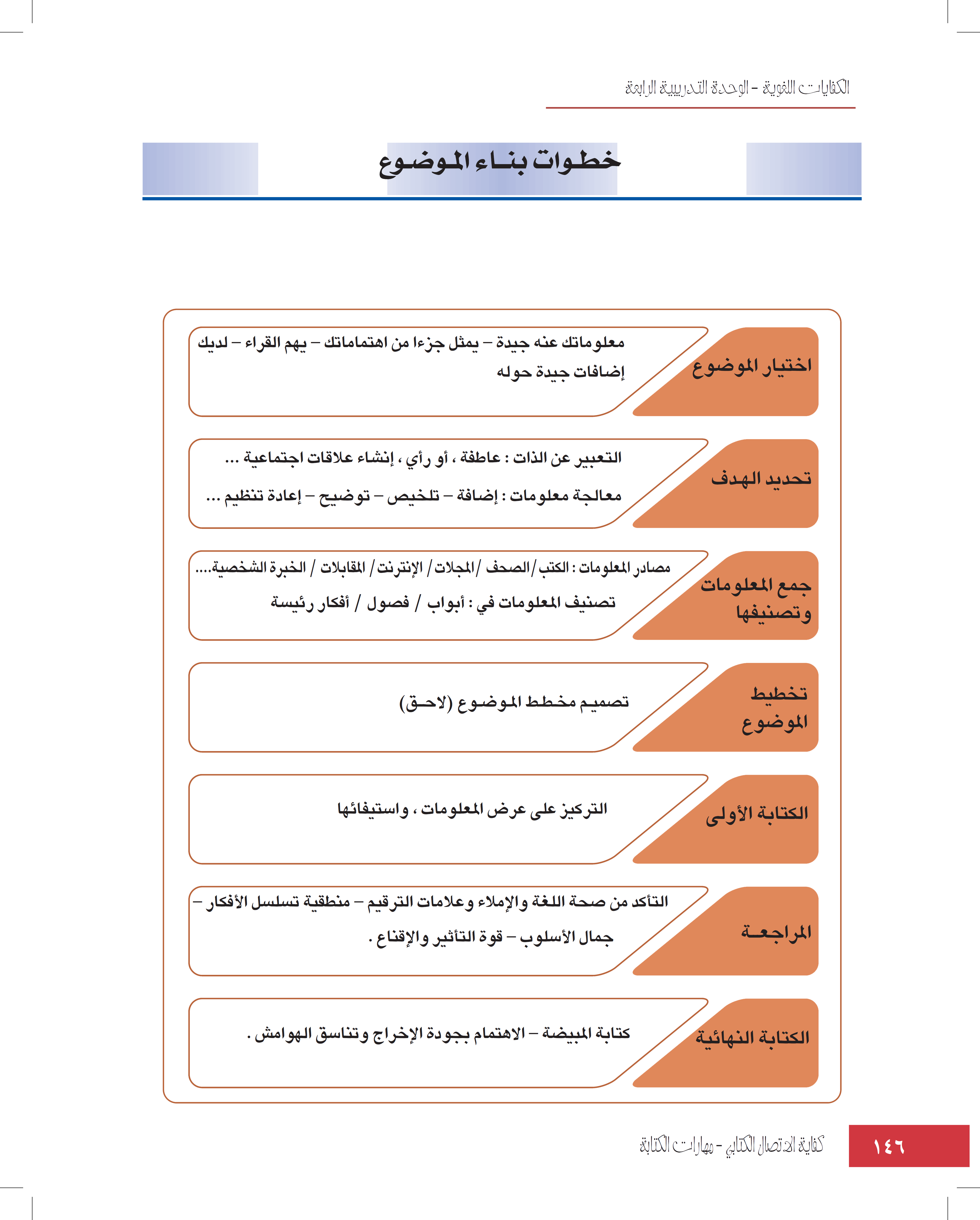 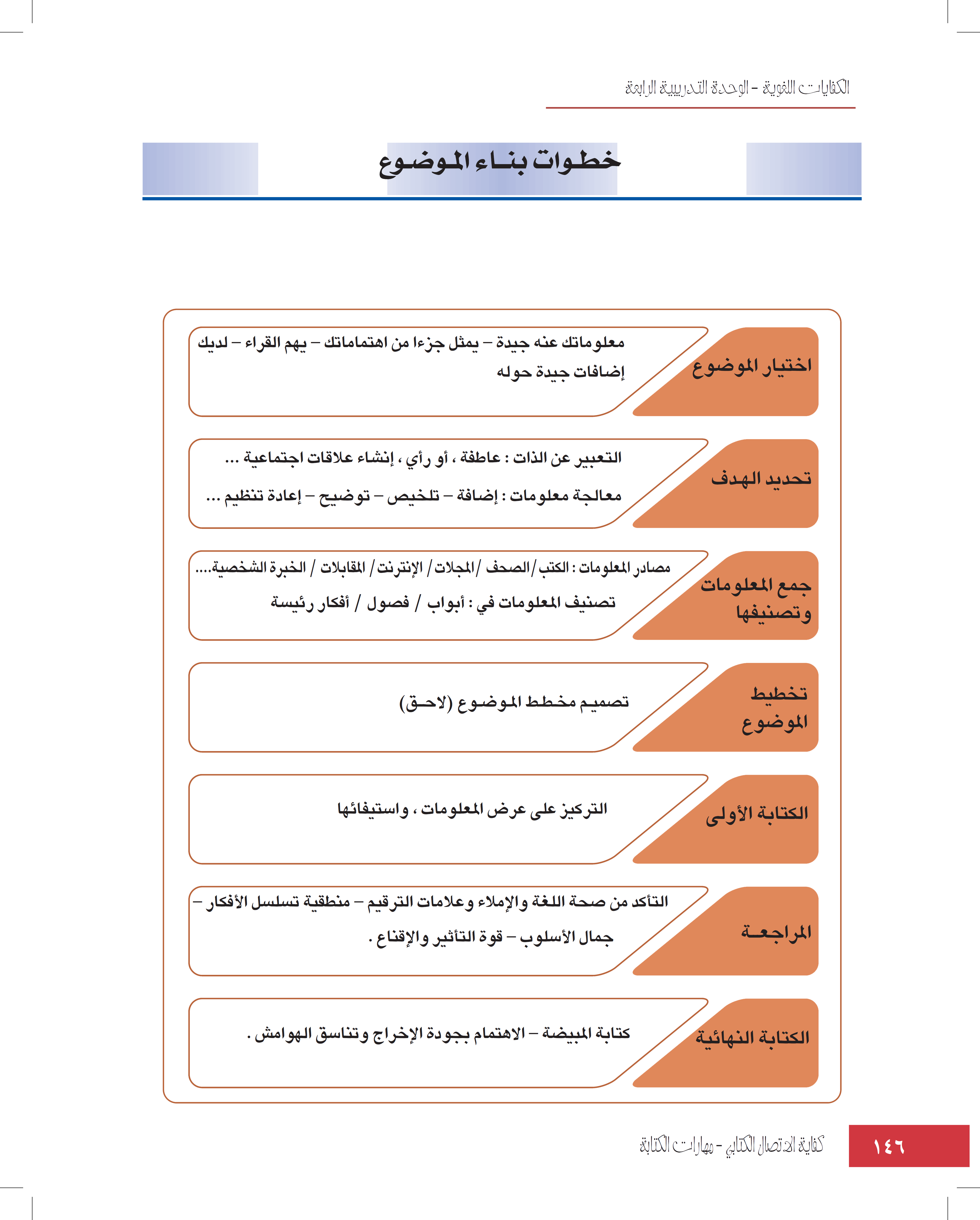 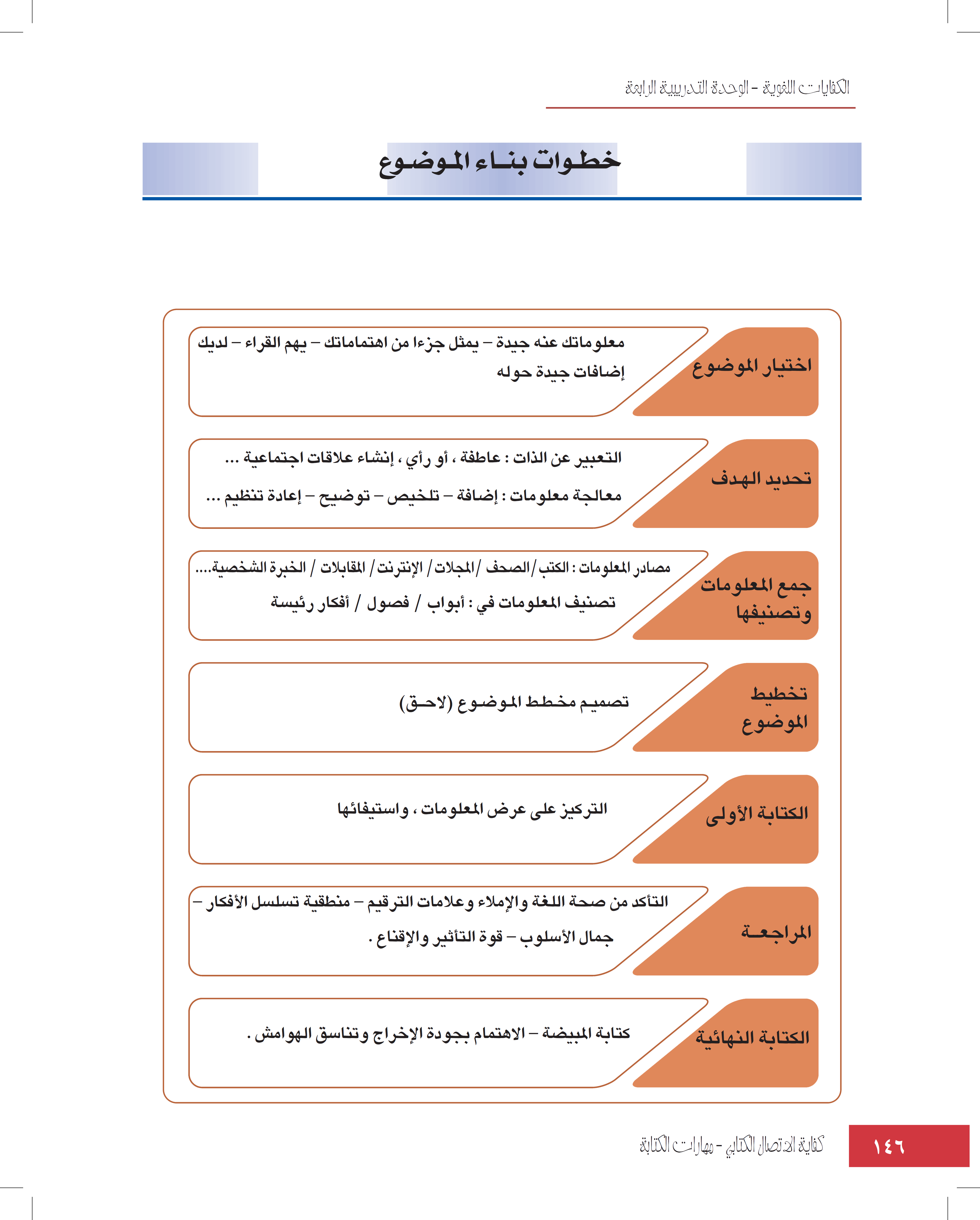 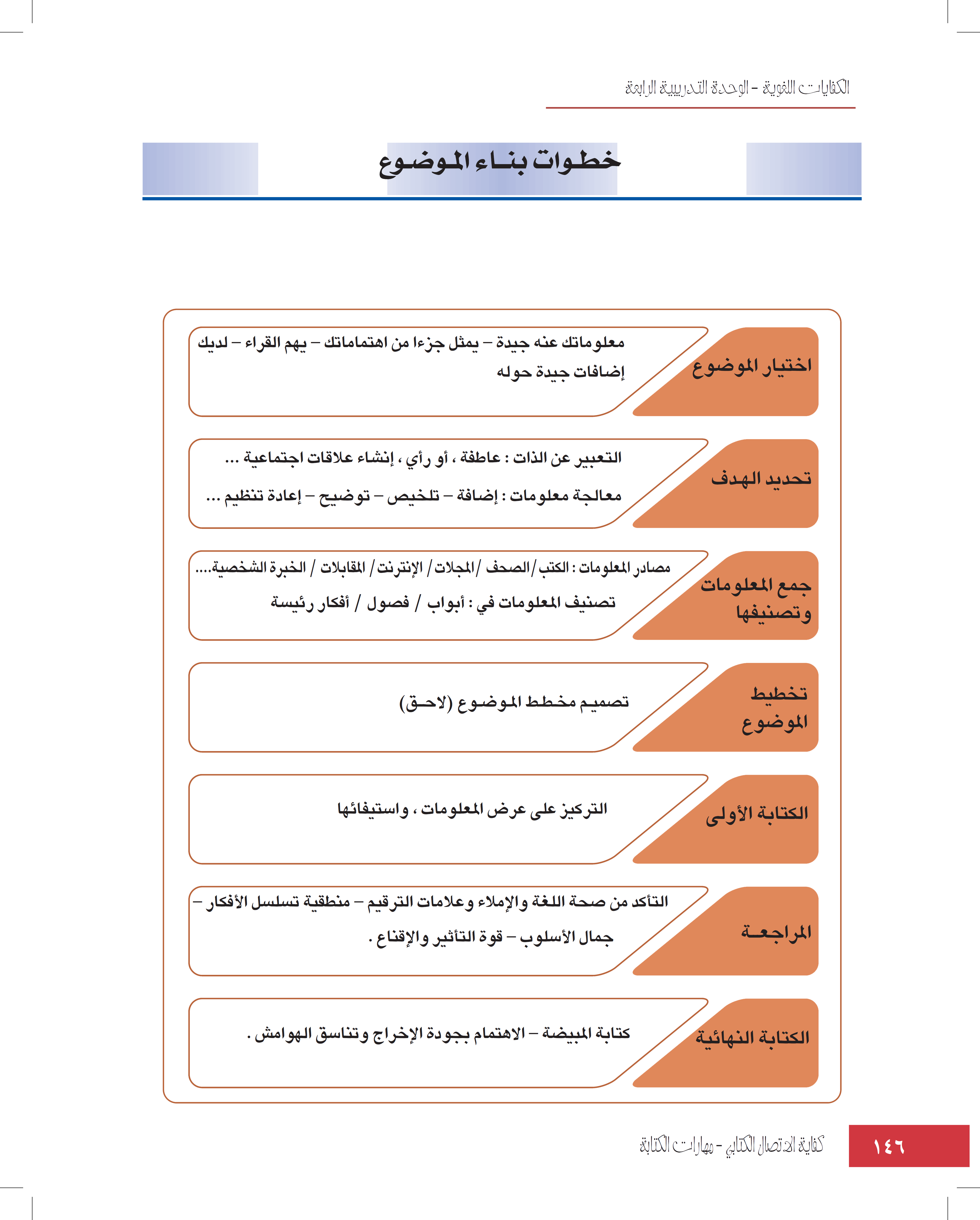 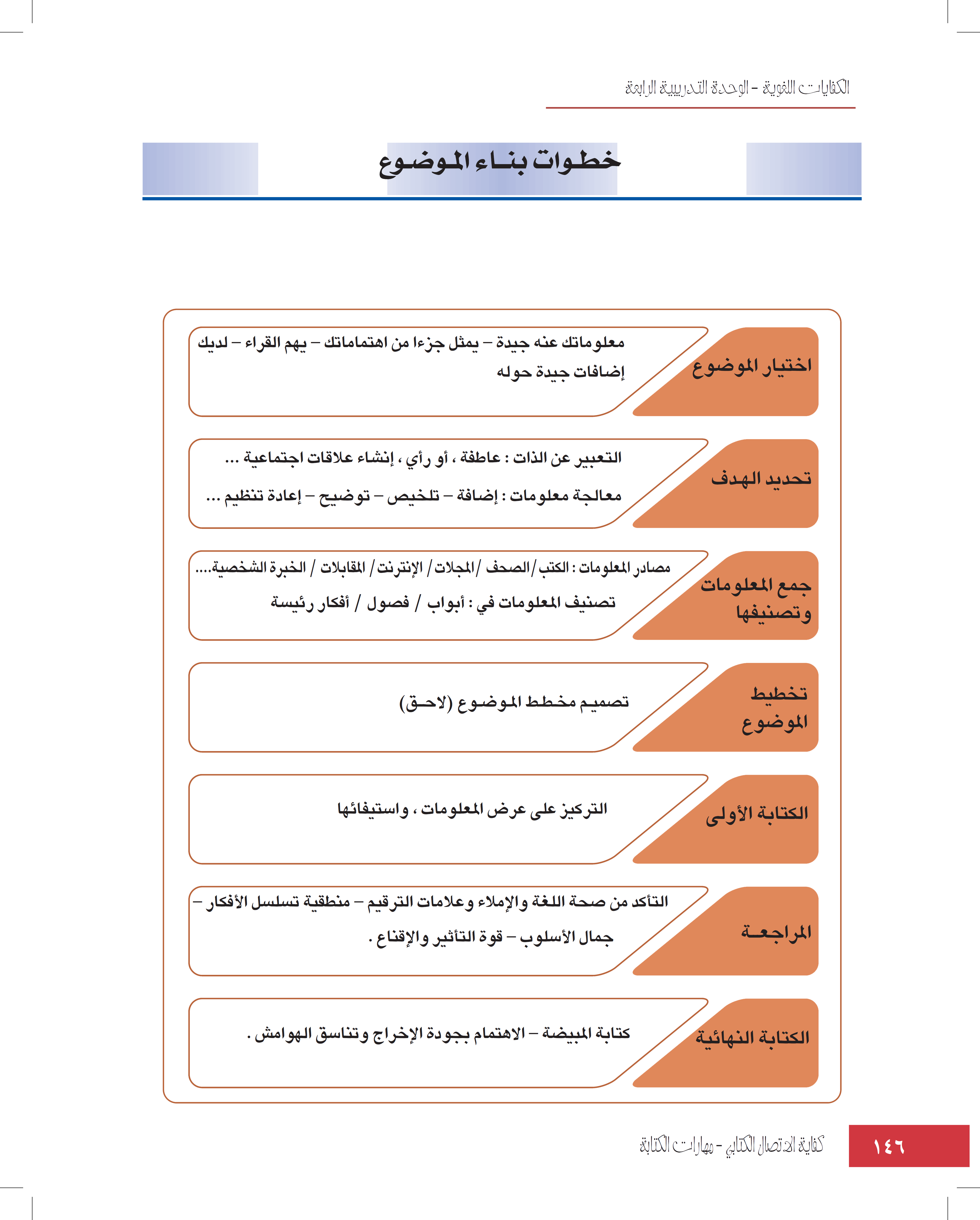 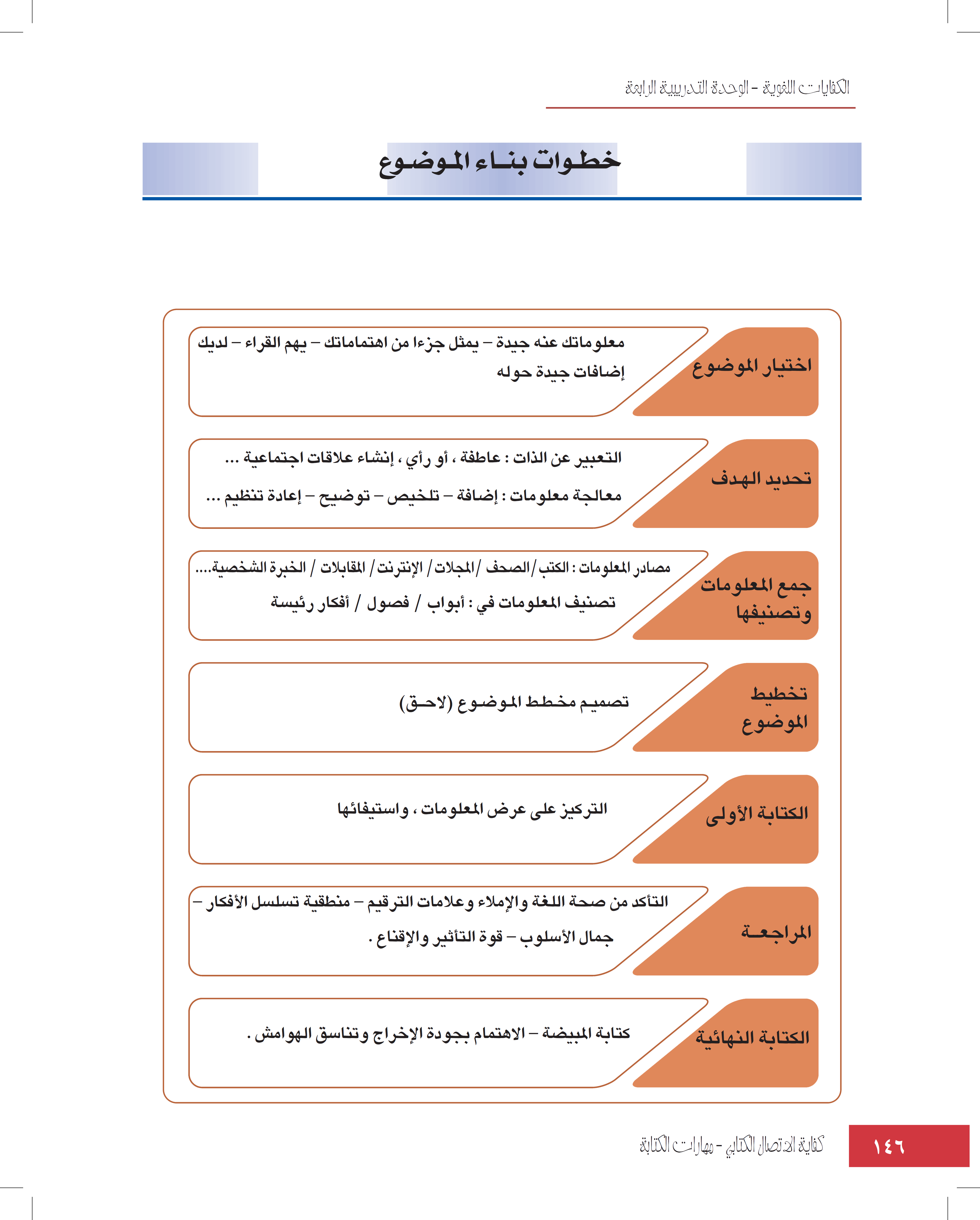 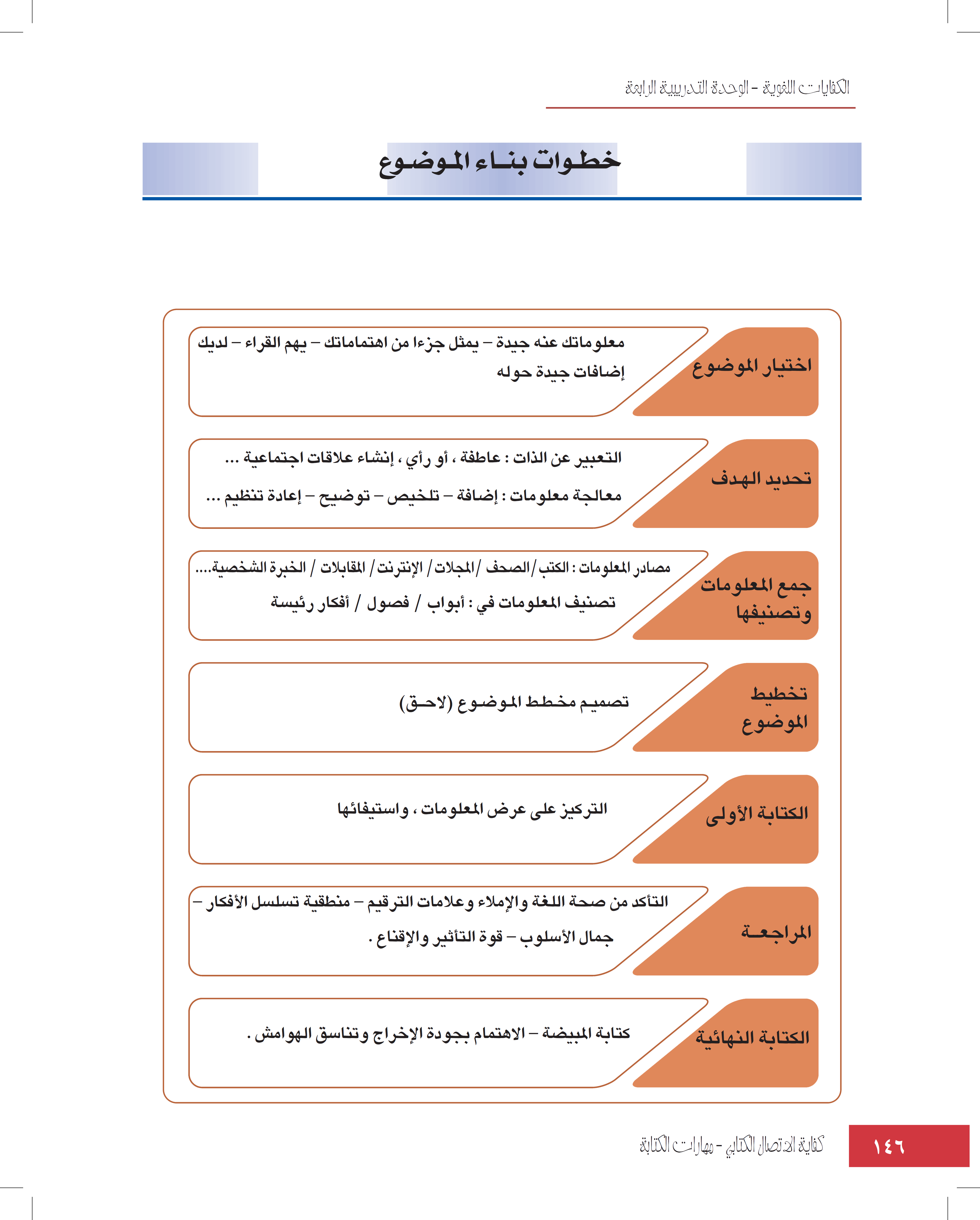 نشاطات التعلم
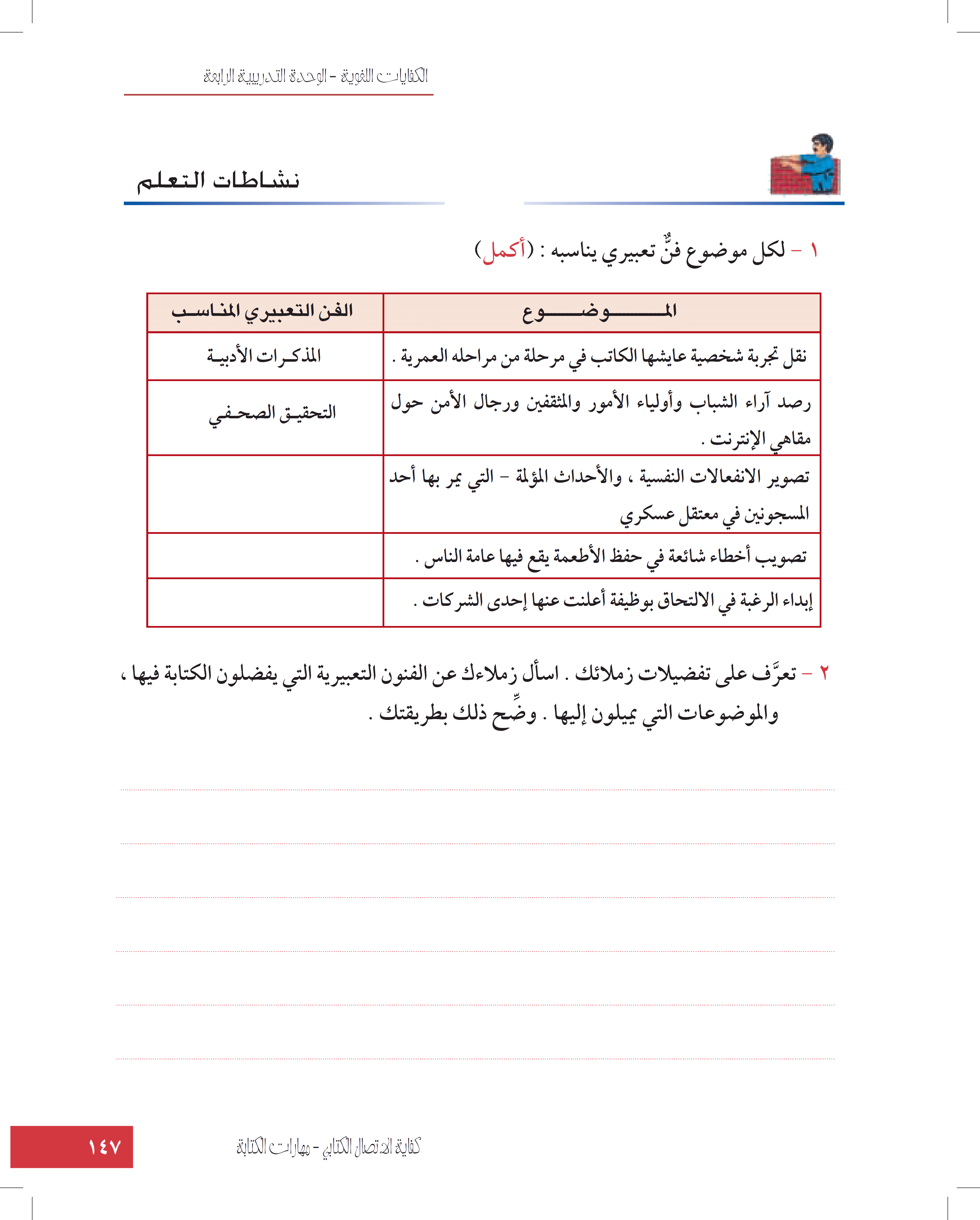 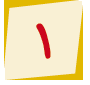 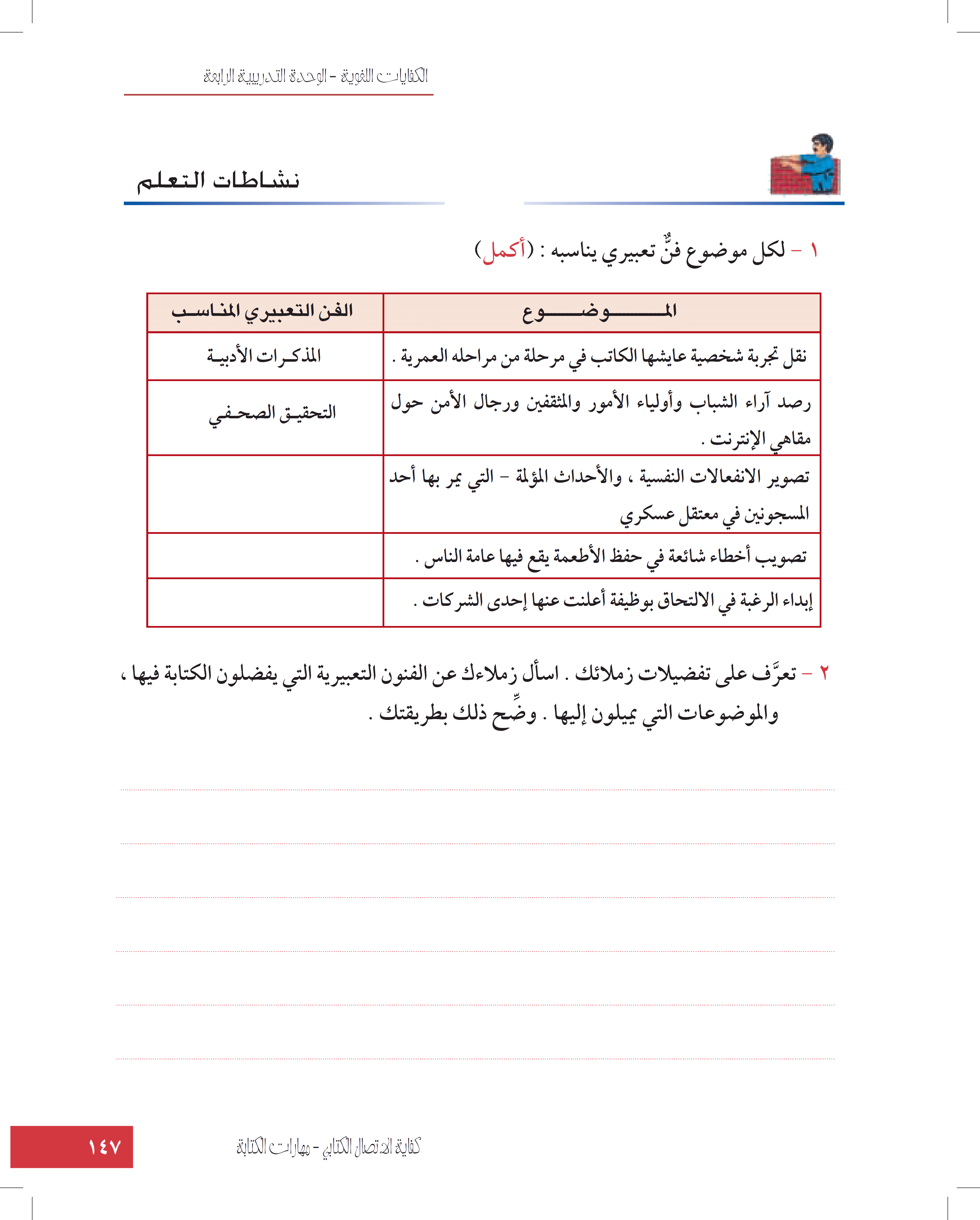 القصة القصيرة
محــــــــــاضــــــرات
طلب التحاق بوظيفة
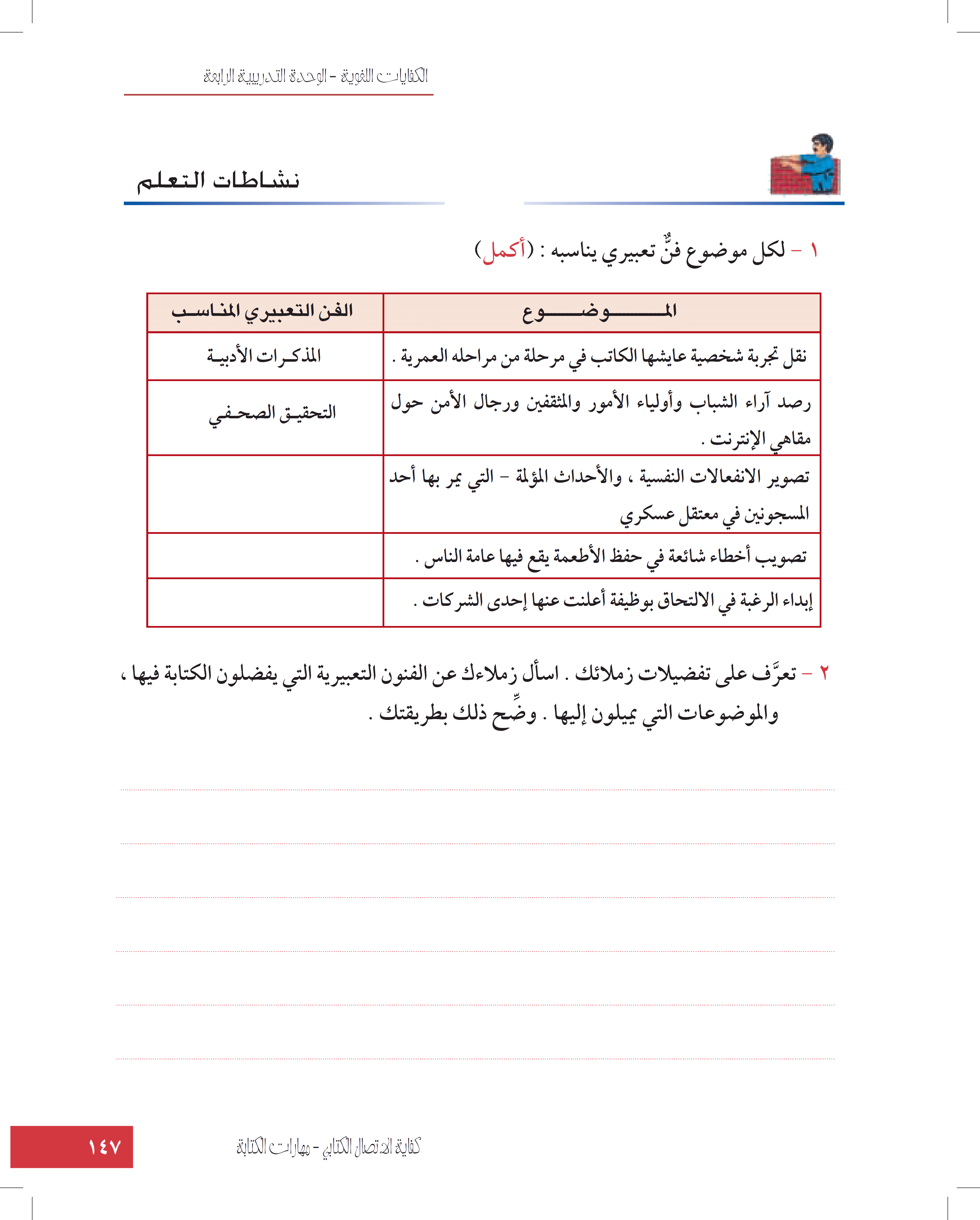 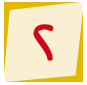 لكل إنسان ميول ورغبات، ولكل إنسان قدرات ومواهب، وكل مسير لما خلق له، ولذلك من جهتي، إني أفضل أن أعبر عن مشاعري بواسطة الشعر الغنائي، كما أحب أن أعالج القضايا الاجتماعية بواسطة المسرح.

ولا أخفي عم زملائي أني أرغب في كتابة الأبحاث اللغوية والاجتماعية ثم أحب التعرف على آراء الناس مستخدمًا فن الاستطلاع أو التحقيق الصحفي.
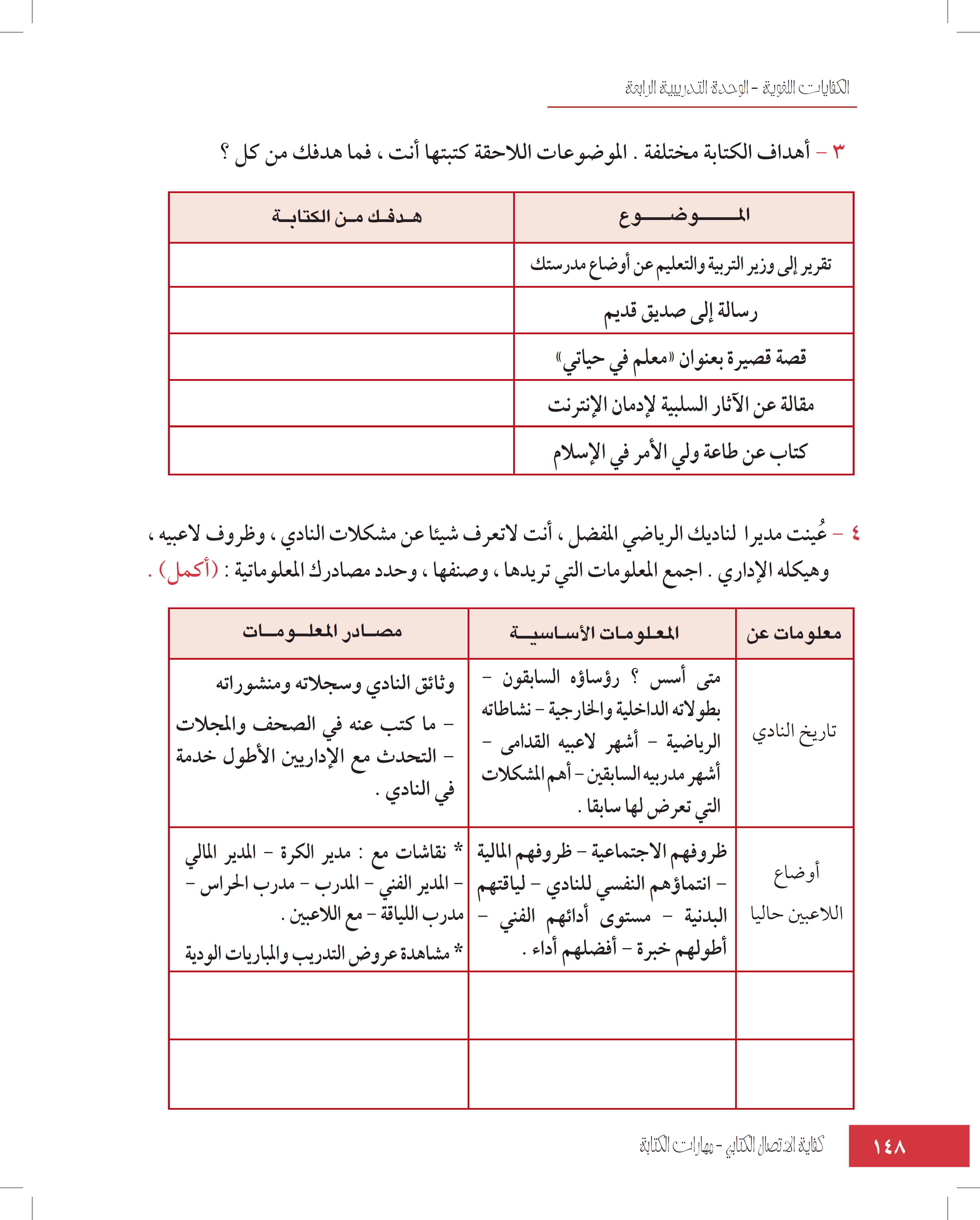 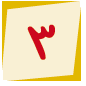 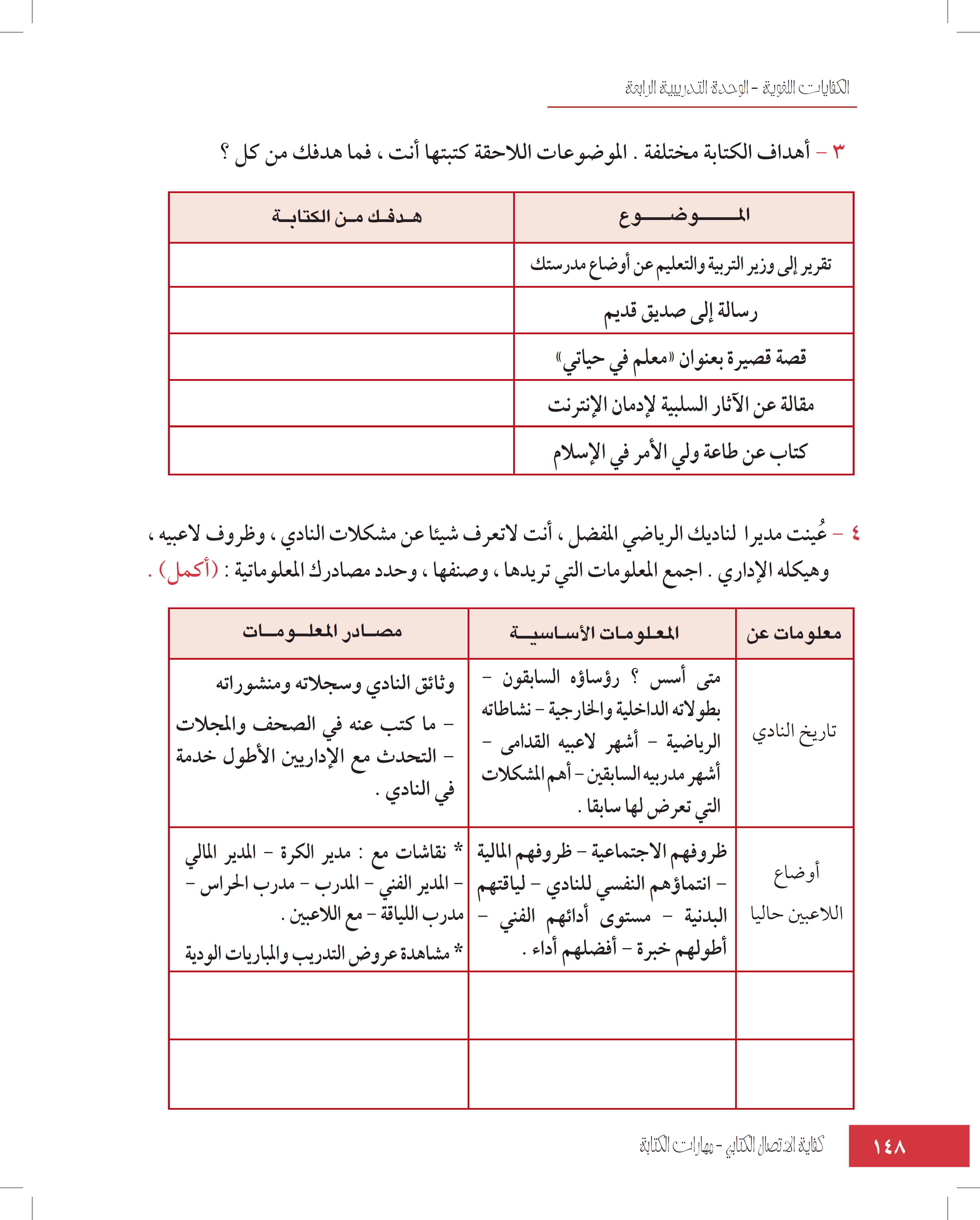 إطلاع الوزير على سير العمل في المدرسة.
إحياء الود بيننا، وإشعاره بصدق التواصل.
إبراز شخصية معلم تأثرت به، فغير مجرى حياتي
تحذير الناشئة من الغلو في استخدام الشبكة العالمية
بيان صفات ولي الأمر في الإسلام ، ثم التحذير من مخالفة ولاة الأمور.
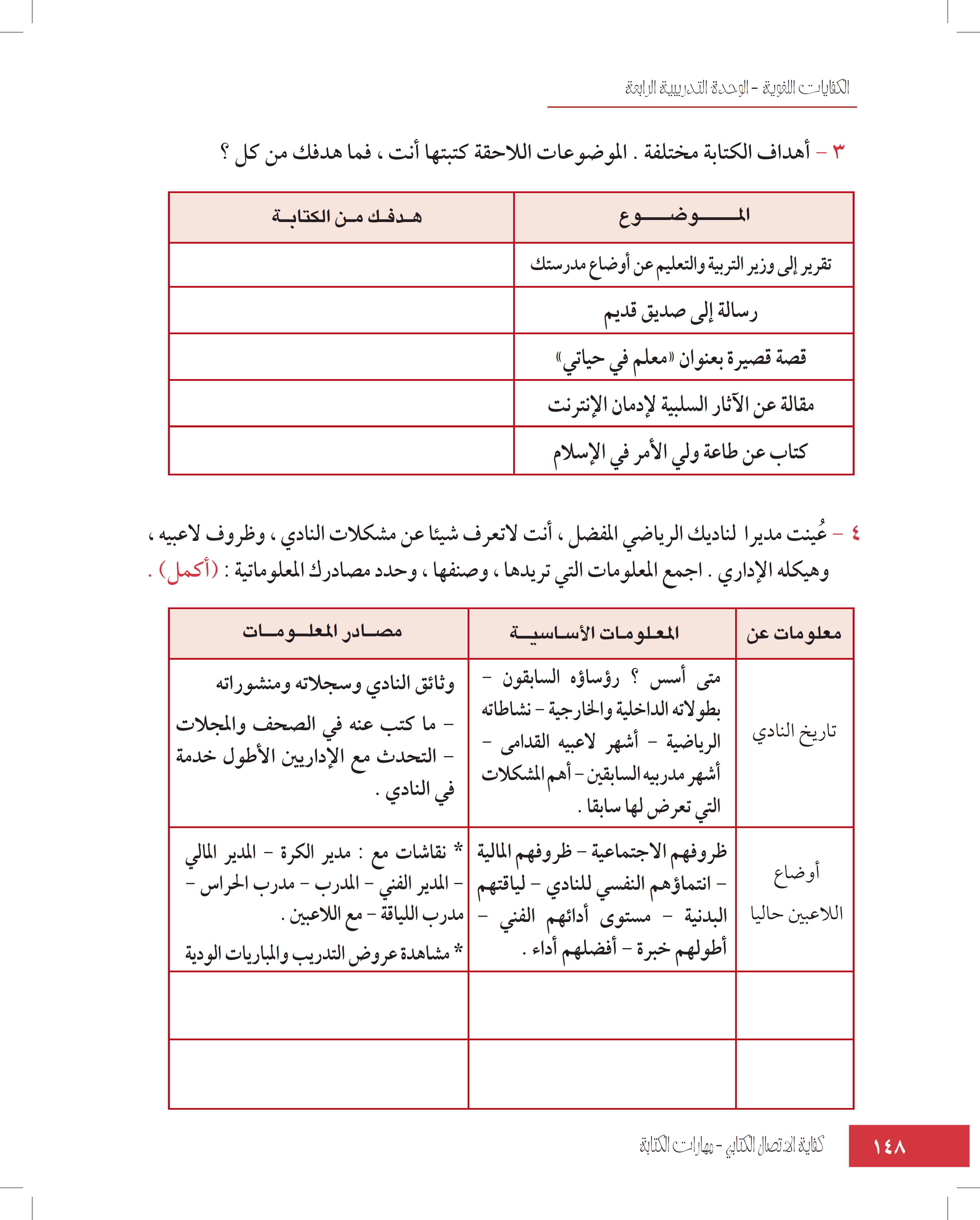 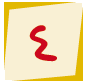 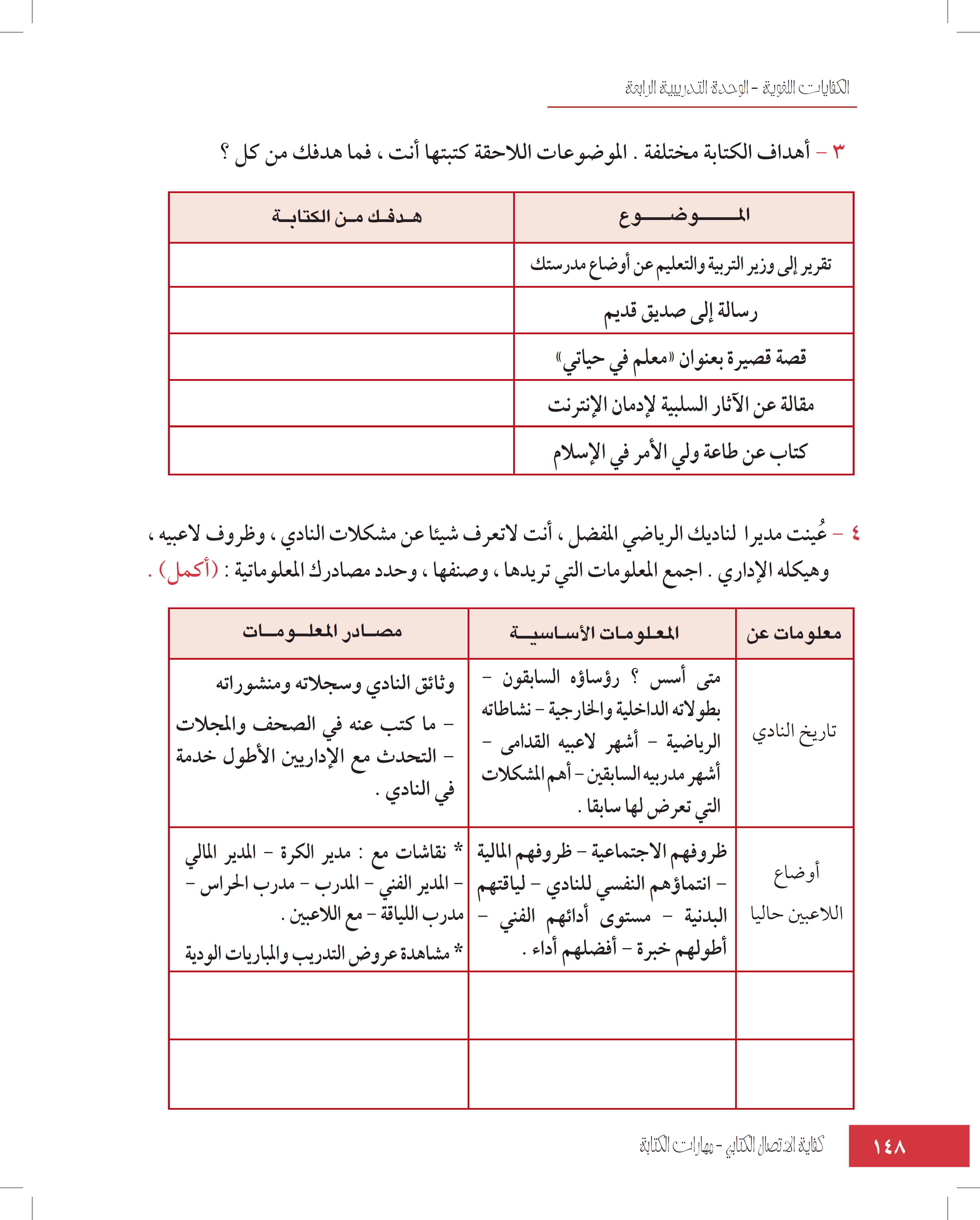 التعرف على أسباب النجاح.
التعرف على أسباب الإخفاق.
تقديم الحلول. 4. بيان سبل التعزيز.
الجلوس مع أعضاء النادي القدامى والمحدثين.
مناقشة كبار اللاعبين والفنيين.
استطلاع آراء الإداريين قديمًا وحديثًا.
إستراتيجية النادي في المستقبل
اللقاء مع المدربين وأشهر اللاعبين.
الاطلاع على سجلات النادي.
الاطلاع على محتويات النادي ومشاريعه.
إقامة مباريات مع الأندية الشهيرة.
الجلوس مع كبار المسؤولين.
تبادل الزيارات مع تلك الندية.
الاستفادة من تجار الأندية المتقدمة
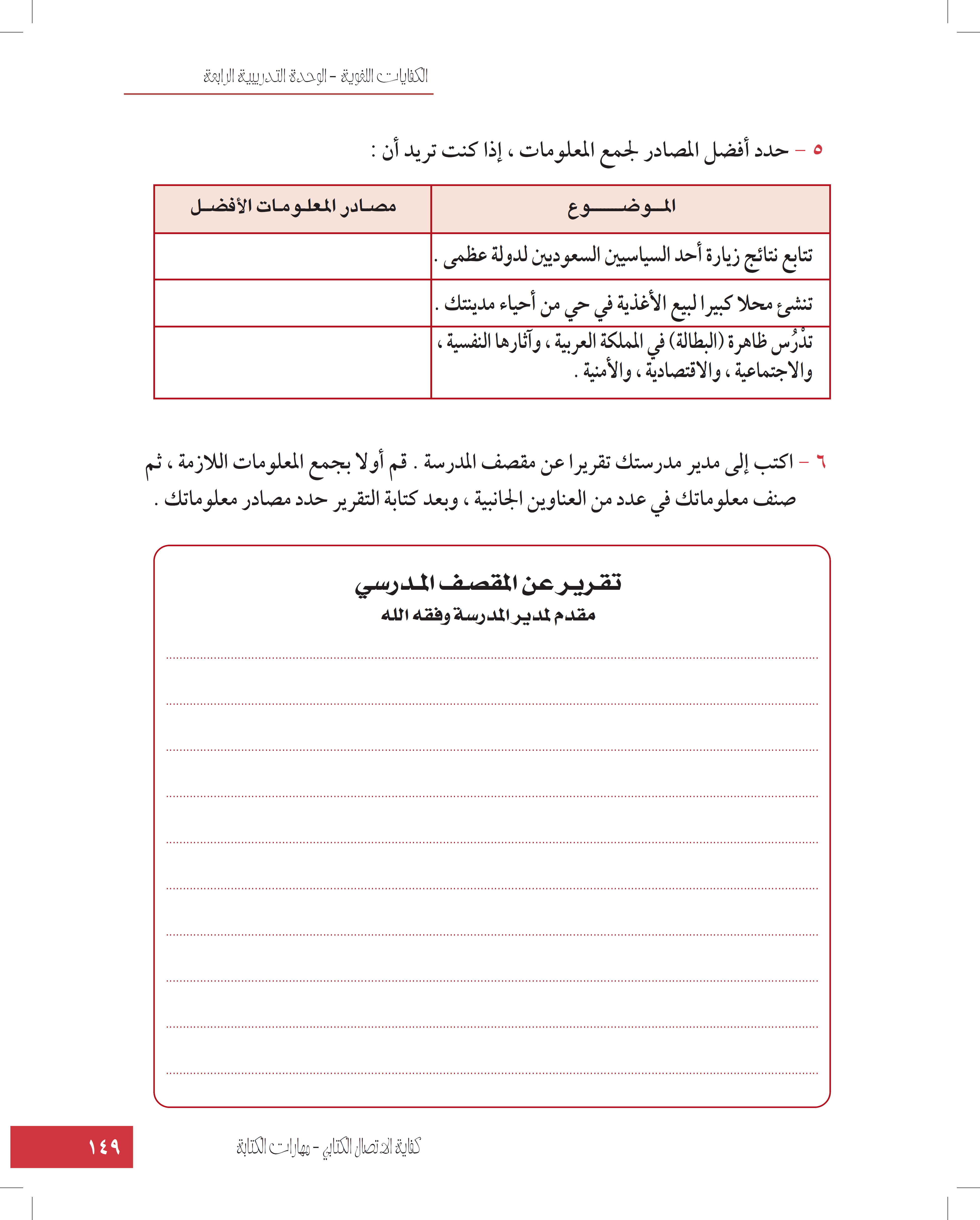 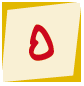 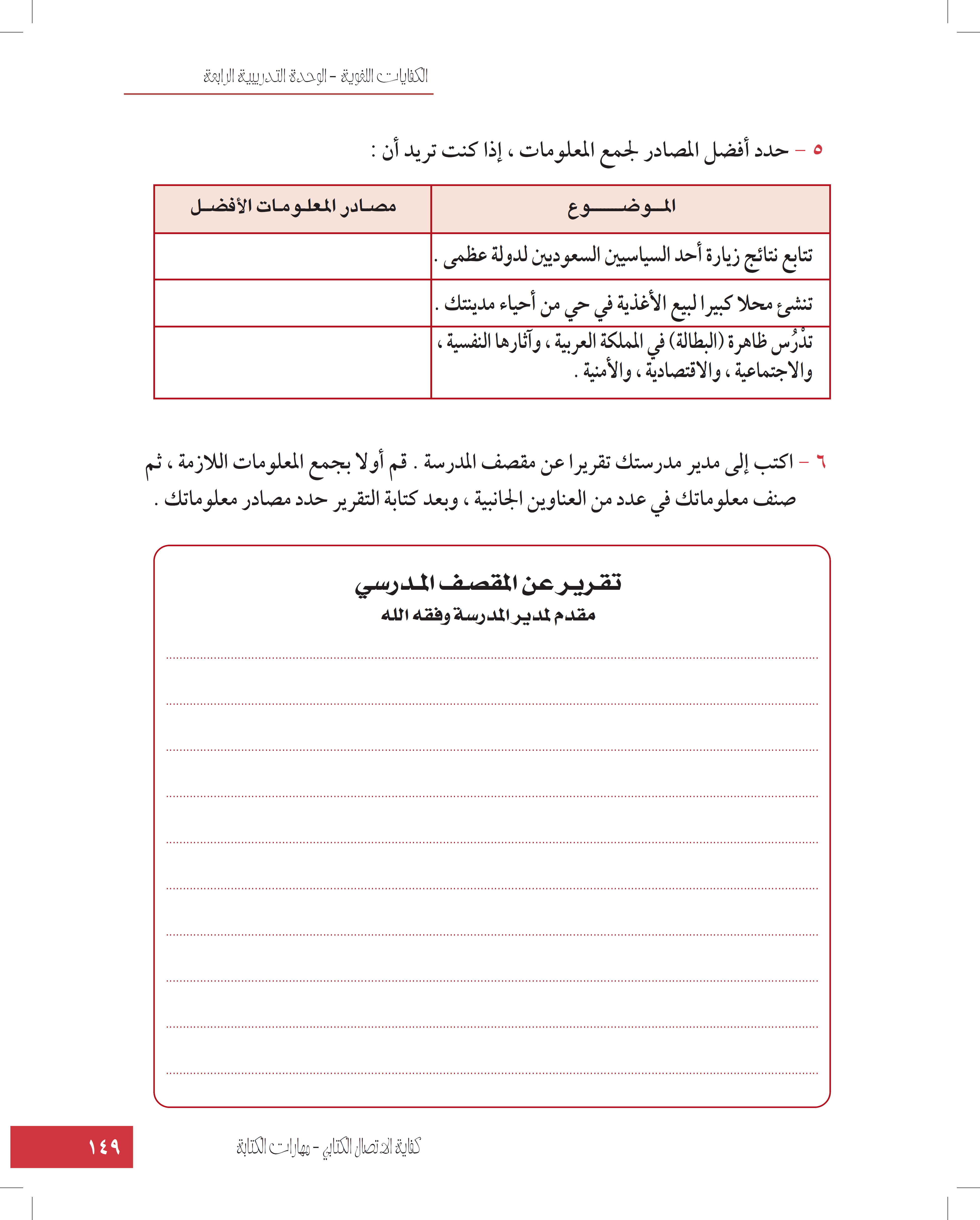 السفرة السعودية في هذه الدولة.
استطلاع سكان الحي
الاطلاع على التقارير الصحفية
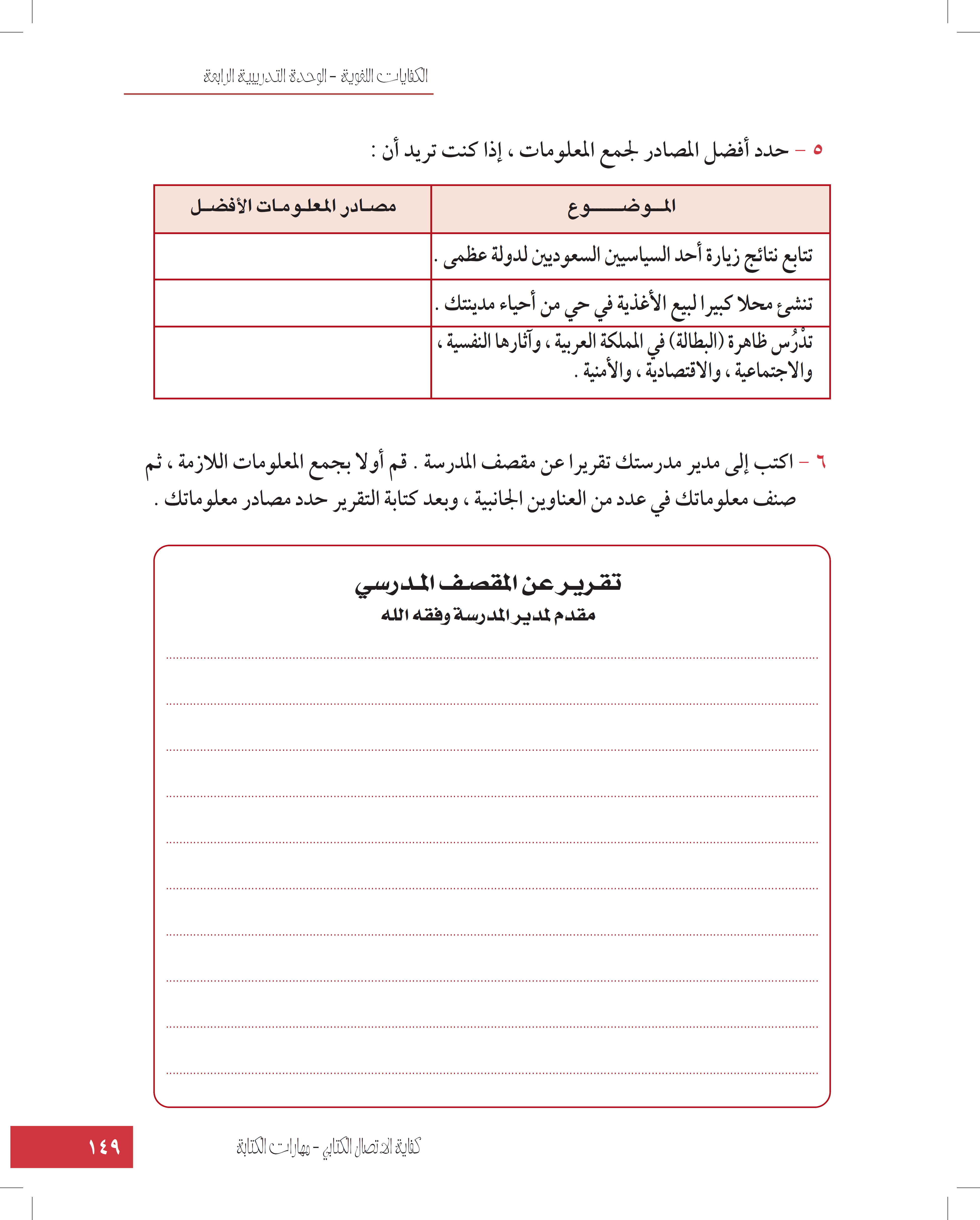 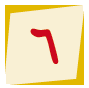 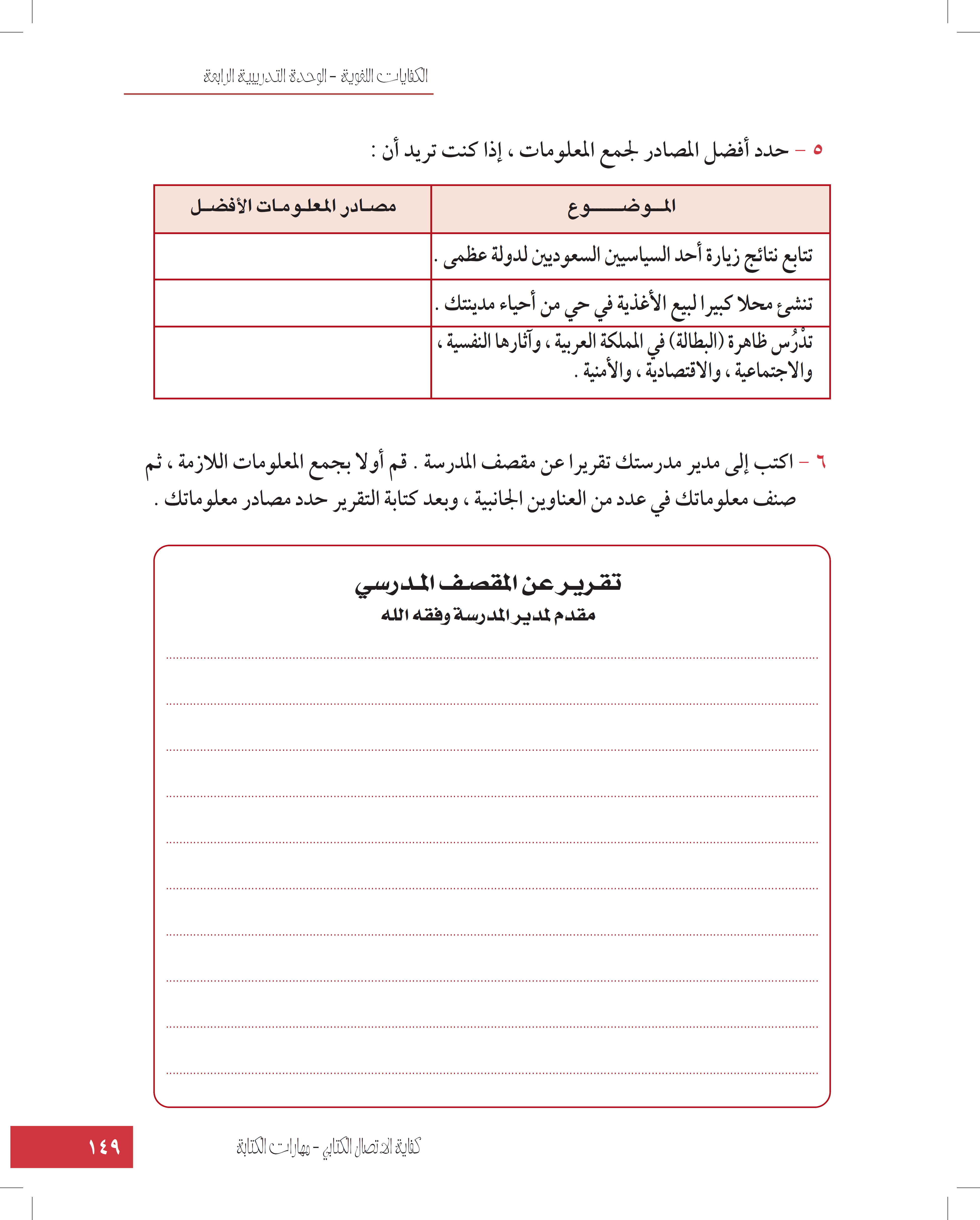 سعاد مدير المدرسة
		السلام عليكم ورحمة الله وبركاته .
إليك تقريرًا عن مقصف المدرسة...
	المقصف يتكون من غرفة صغيرة تقع في الجانب الغربي من المدرسة، وليس فيه سوى ثلاجة واحدة، كما لا يعمل فيه إلا عاملان.
	يقدم المقصف وجبة الصباح للطلبة وبعض العصائر والمشروبات، أما في أثناء الضحى فتكون الوجبة المقدمة؛ عبارة عن لفائف من البيض، واللبنة، وبعض المربَّيَات الممزوجة بالجبن أو القشطة.
	ويتدافع الطلبة في الفُسَحِ على هذا المقصف مسببين الفوضى والإزعاج. وفي كثير من الأحيان لا يأكل إلا الأقوياء وطلاب الصفوف العليا؛ لذا أُقرُّ مع إنشاء مقصف لكل فصل دراسي مزودًا بعمال ومشرفين، كما أوصي أن يُنَوِّعُ المسؤولين وجبات الطعام التي تقدم غذاءً مفيدًا للطلبة.
						مقدم التقرير	
					الطالب: خالد الأحمدي
					في 20/02/1433 الرياض
					مدارس الرائد
تصميم مخطط الموضوع
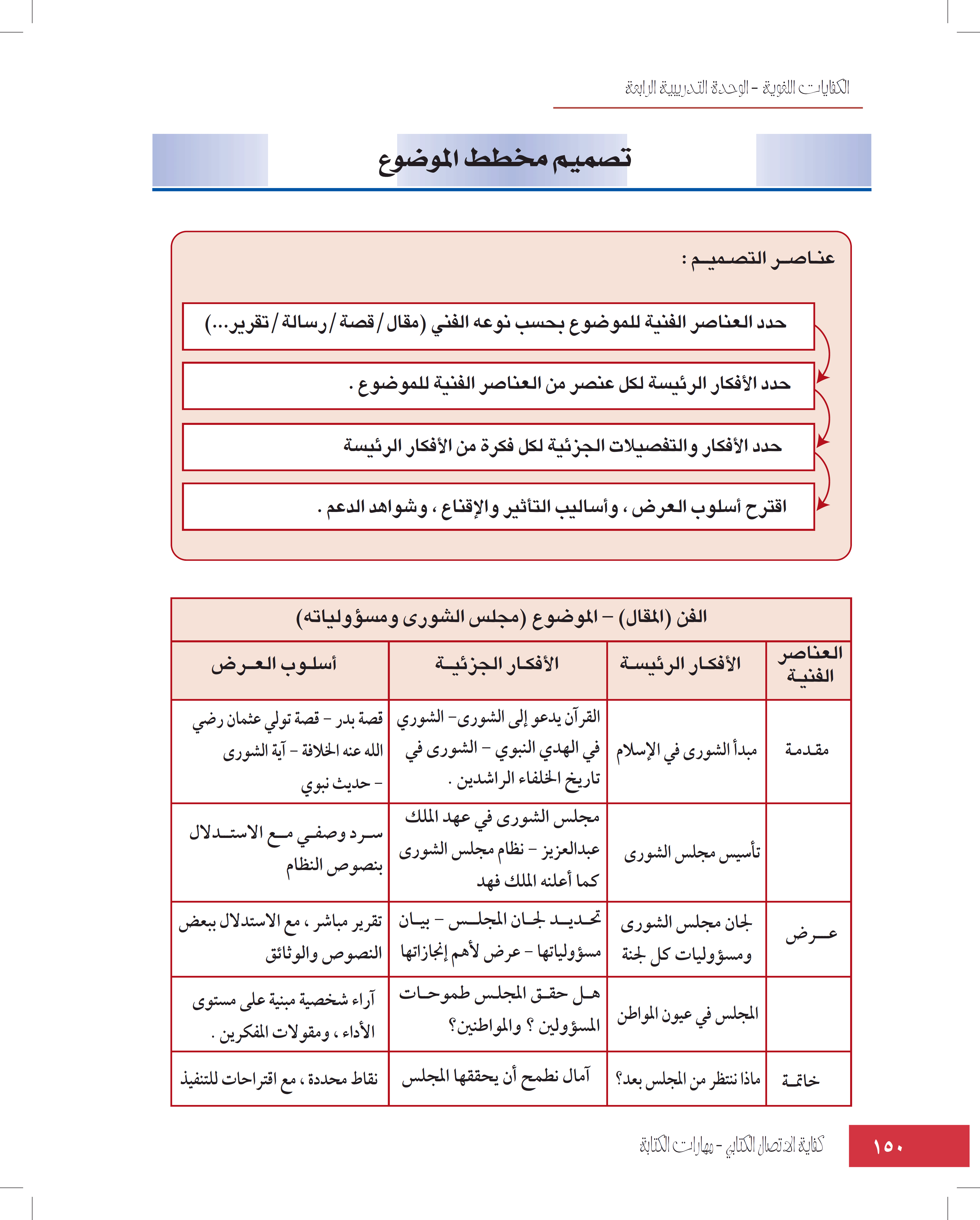 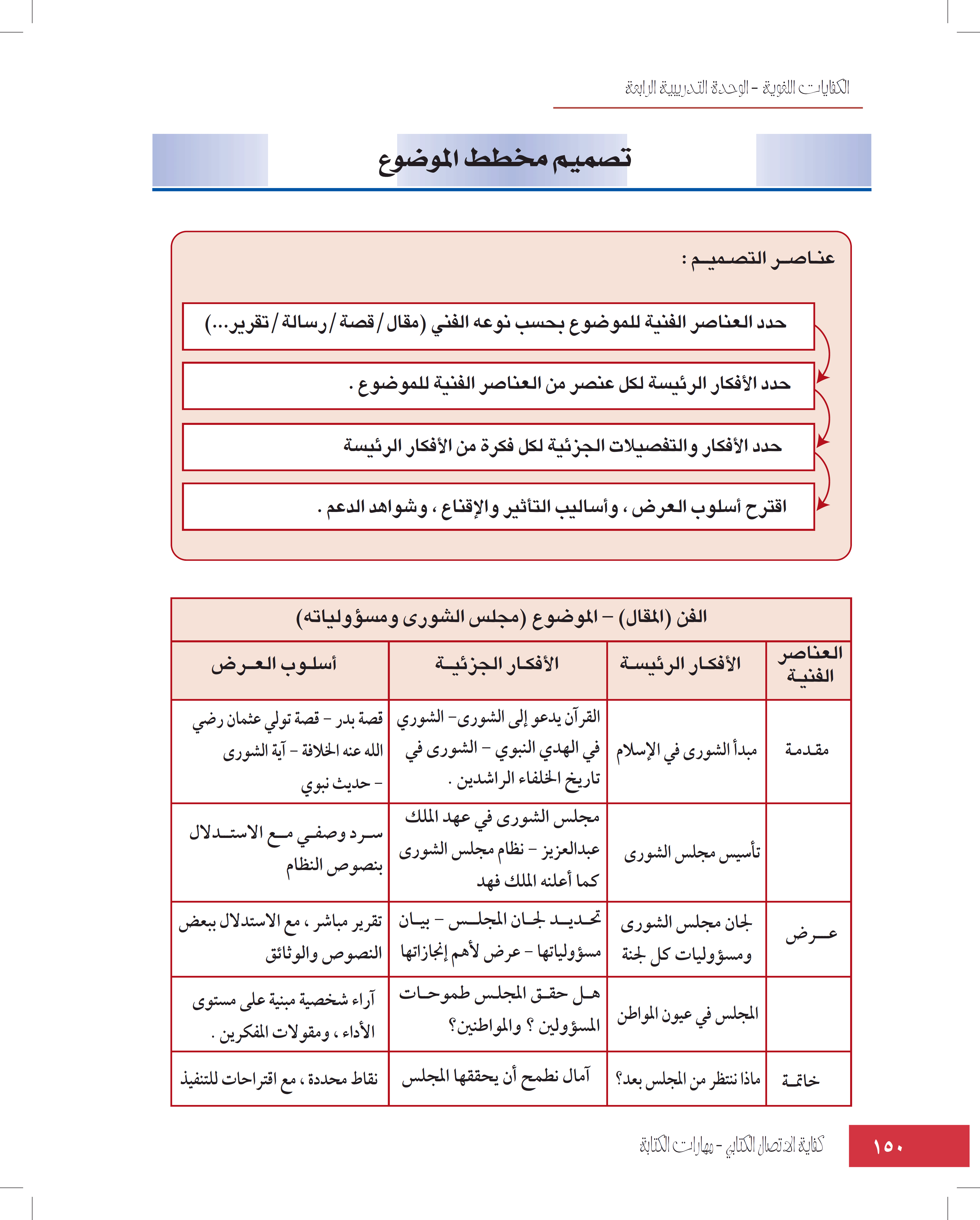 نشاطات التعلم
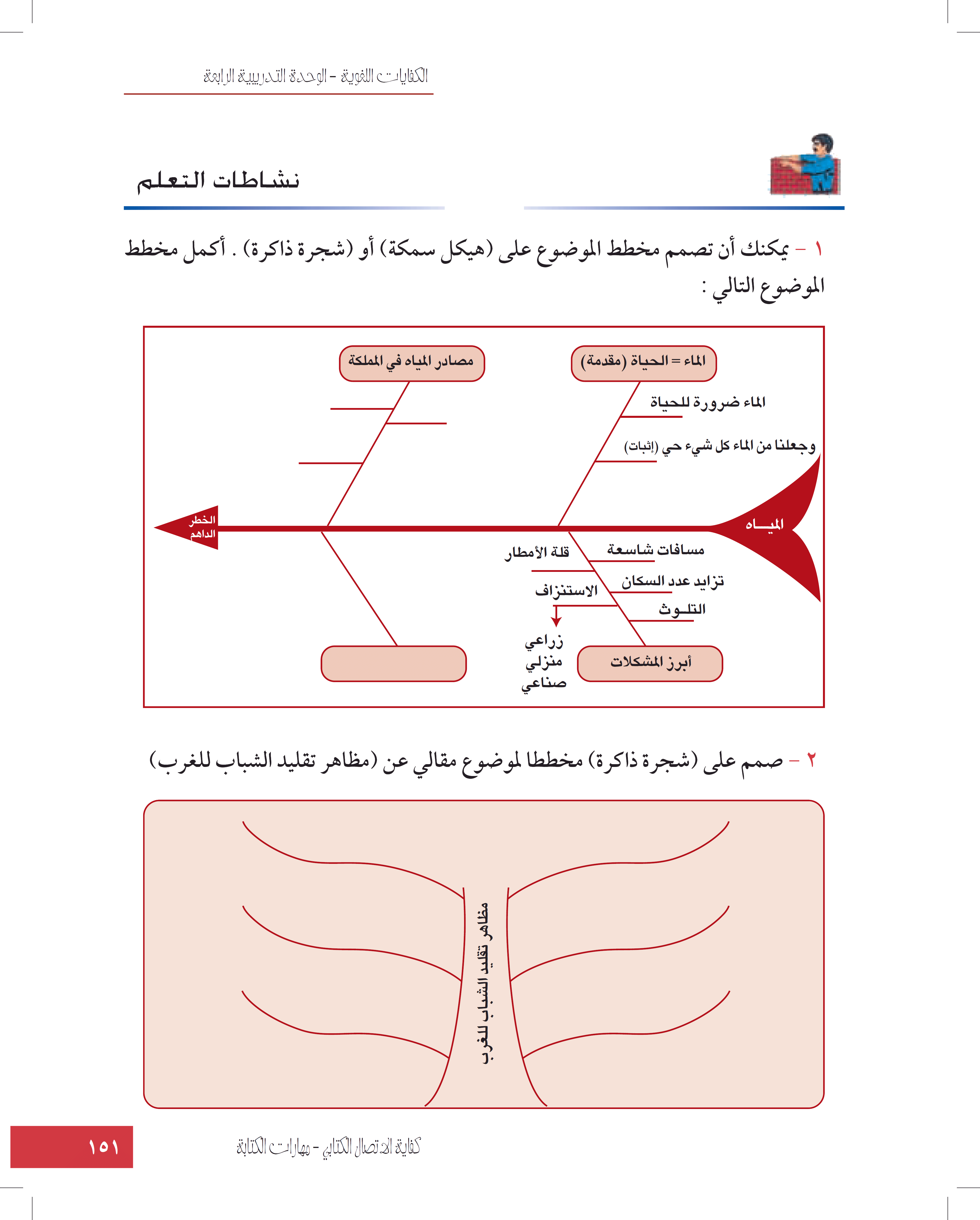 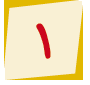 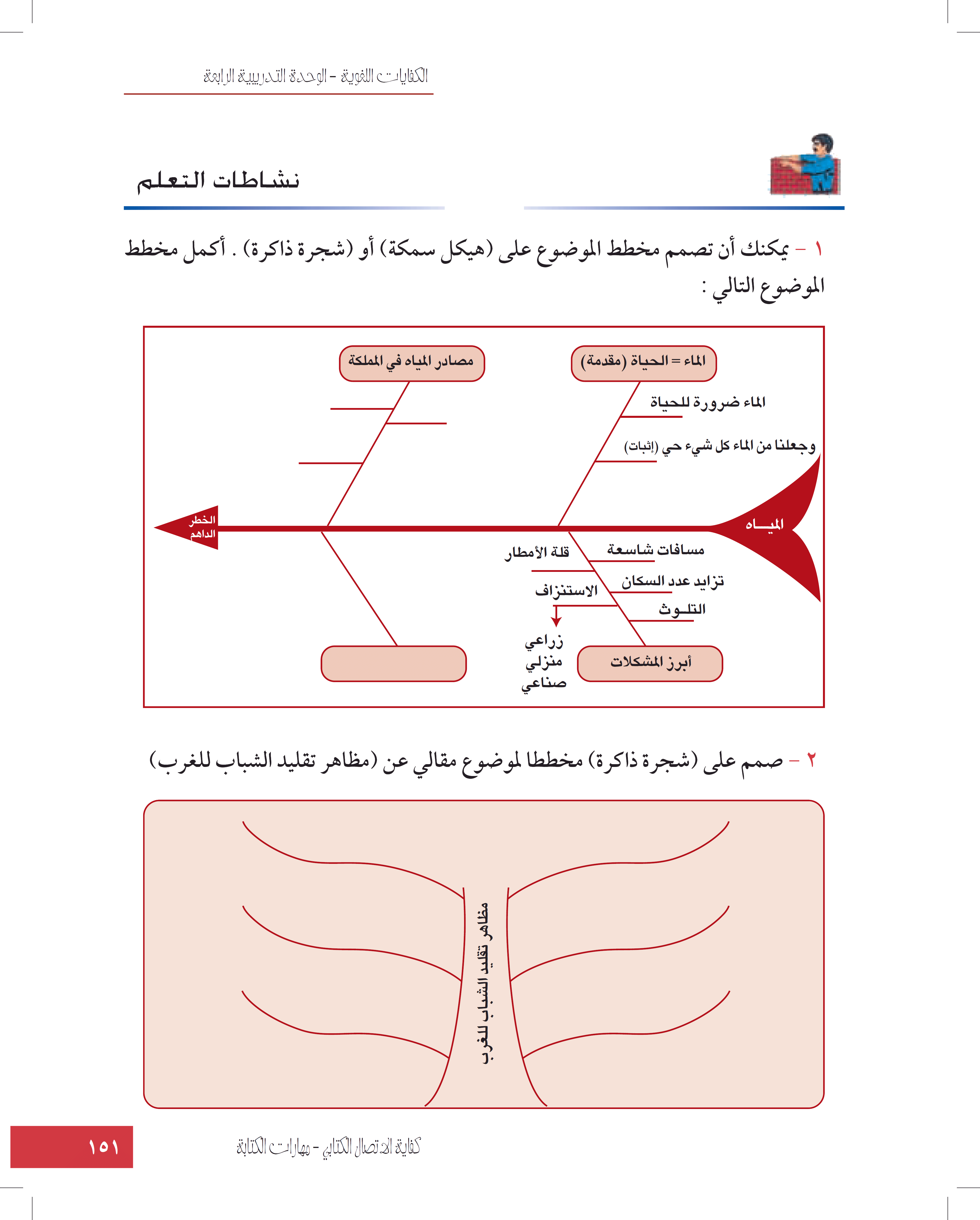 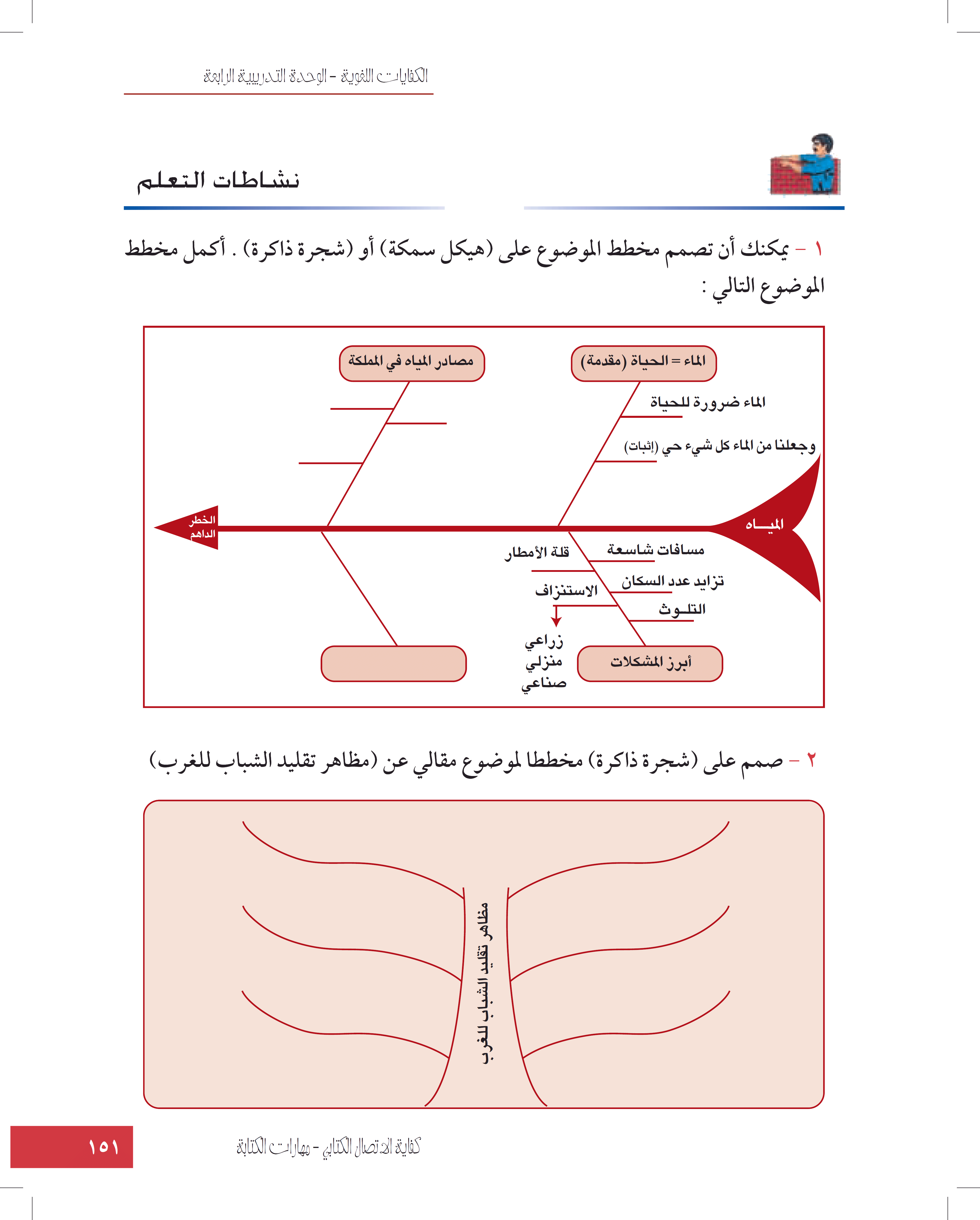 المياه الجوفية
حجز مياه الأمطار
تحلية مياه البحر
مشكلة التصحر والجفاف
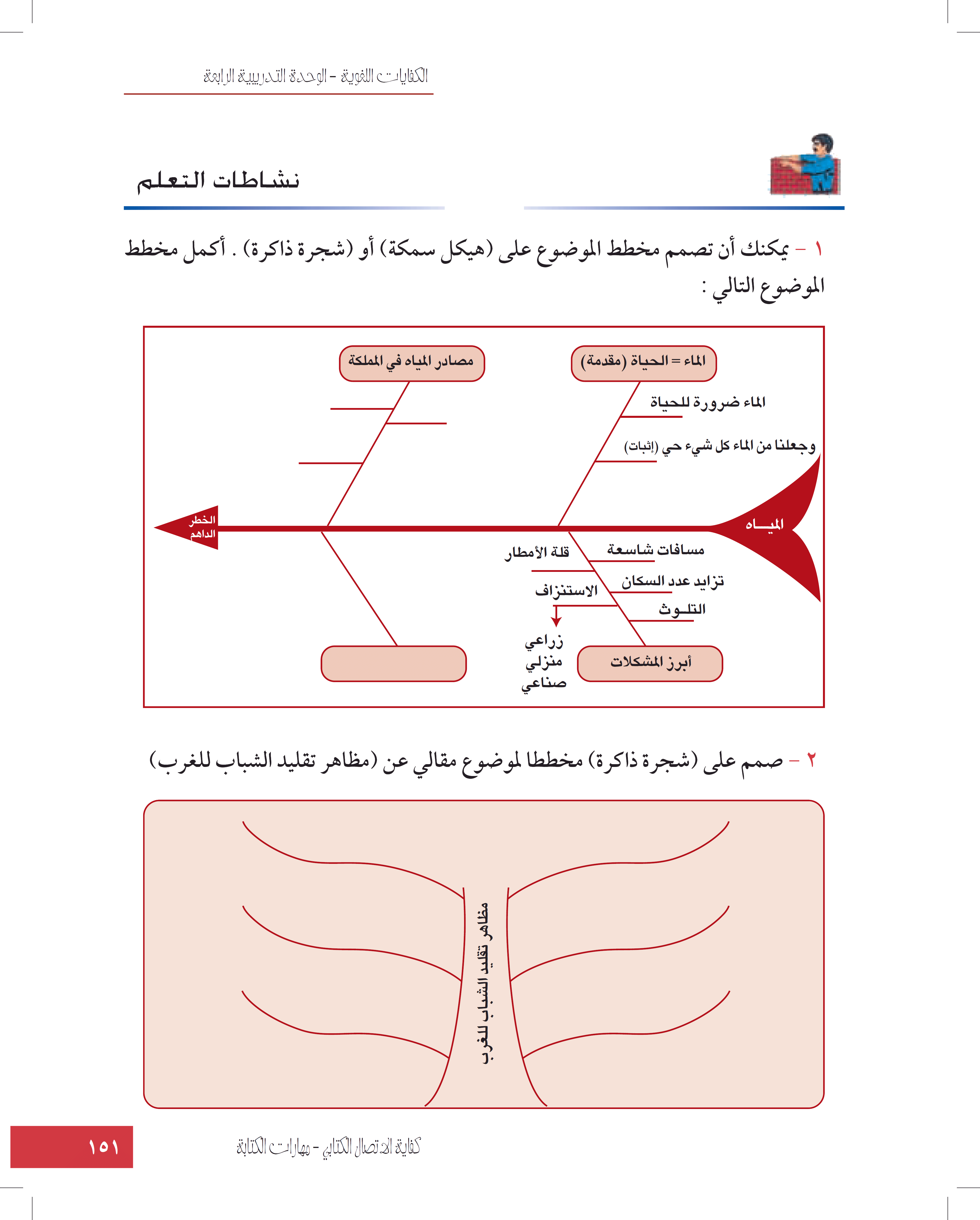 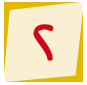 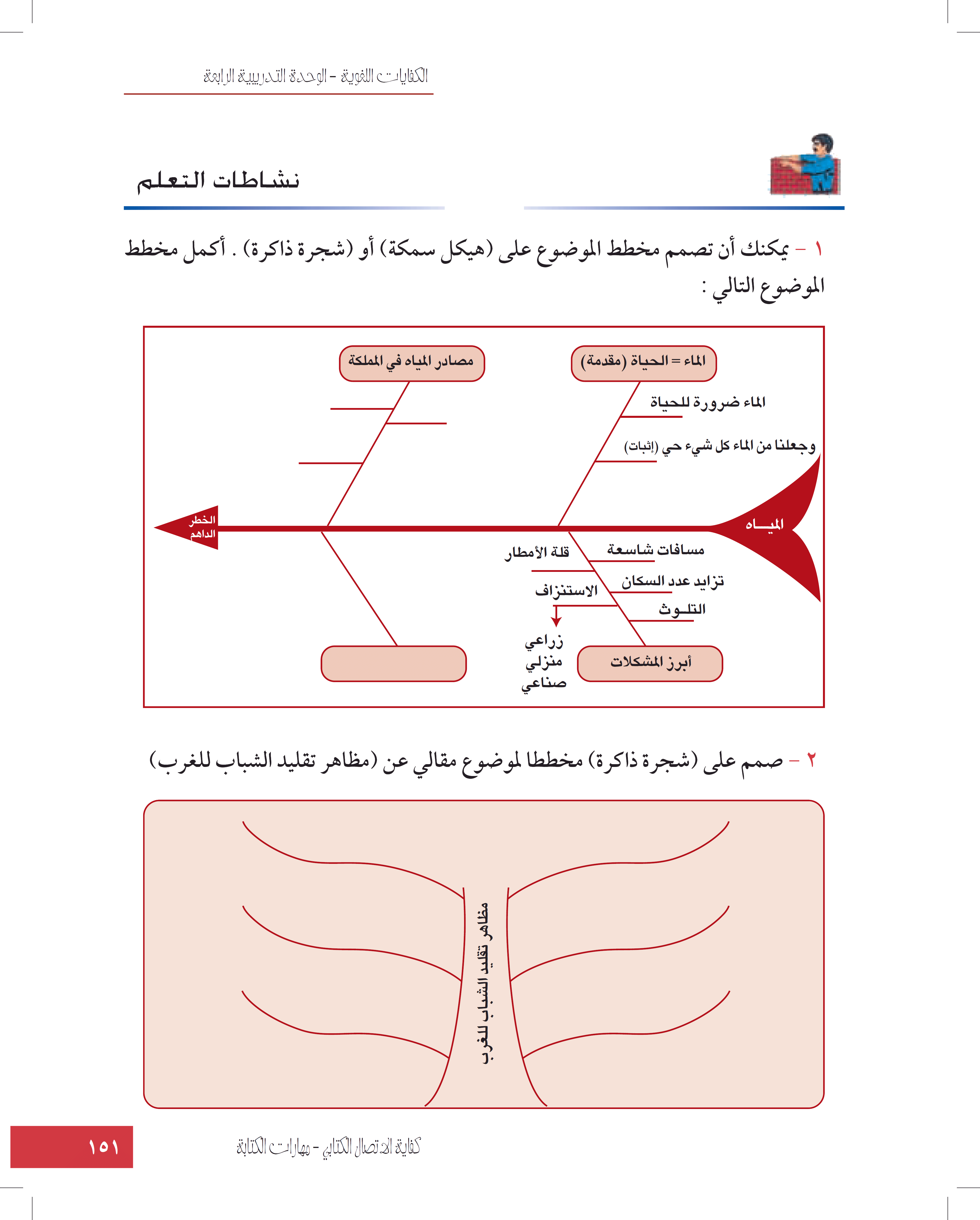 ما معنى التقليد
أخطار التقليد الأعمى
هل يجوز أن نأخذ
 عن الآخرين
1. في الأفكار والمعتقدات
درء أخطار التقليد
في مظاهر الحياة العامة
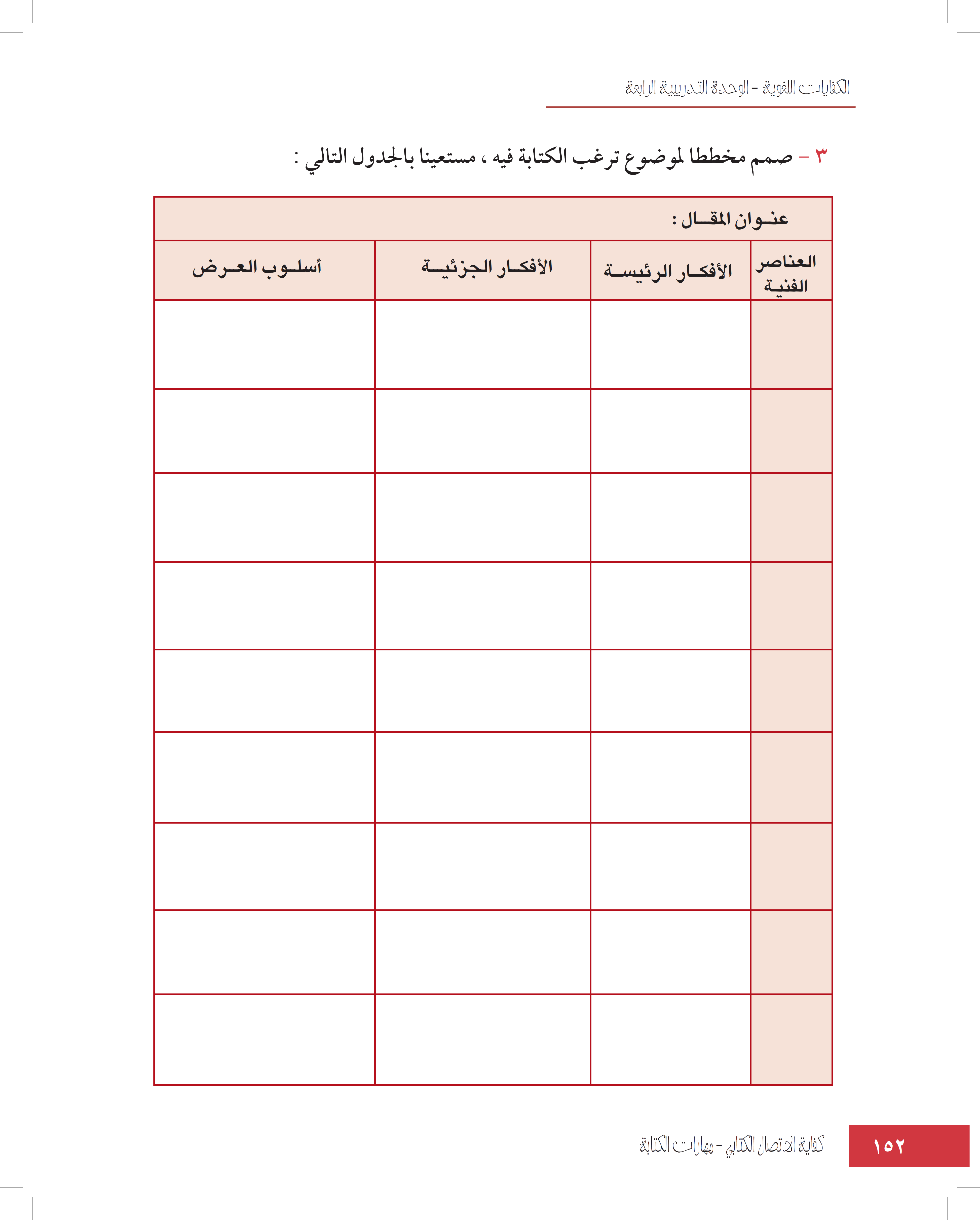 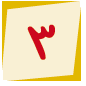 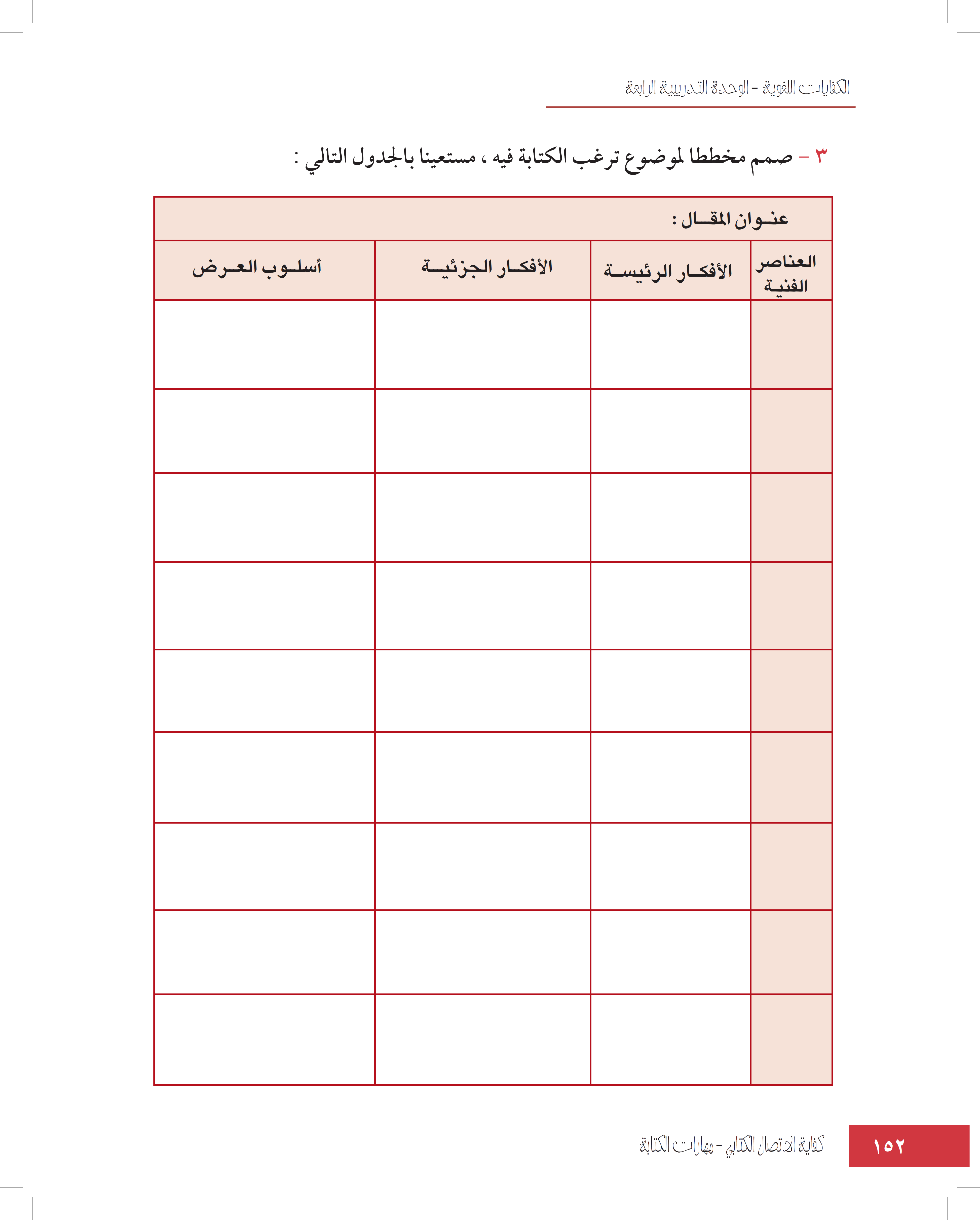 على شكل مقال مصوغ بلغة علمية أدبية مدعومًا بالشواهد والأدلة.
معنى التقليد لغة.
 لماذا يقلد المقلد.
علاقة التقليد بشعور المقلد بالنقص.
حقيقة التقليد .
بين اللغة والواقع.
 علاقة التقليد بالواقع.
التقليد مرض
مقدمة
أسباب نفسية.
أسباب اقتصادية.
أسباب اجتماعية
إجراء حوارات واستطلاعات، واستخدام لغة الاستبانة
العرض
أسباب التقليد.
في الكلام.
في اللباس.
في نمط الحياة.
مظاهر التقليد .
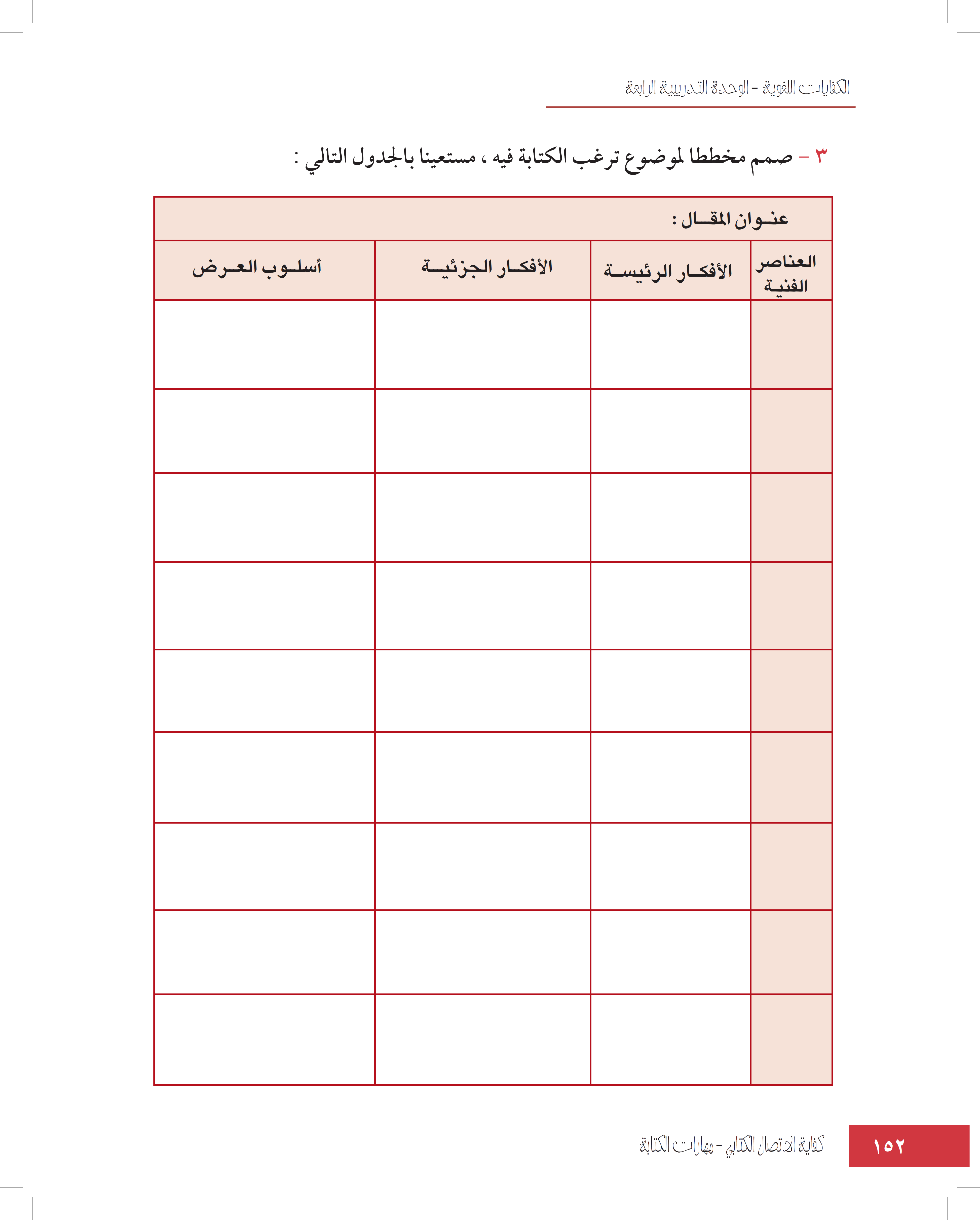 التمسك بالقيم .
التمسك بالأخلاق.
التمسك بالعادات الحسنة.
عالج التقليد
استخدام فن التحقيق لإثراء الموضوع.
- هو أن تقليد التابع للمتبوع فيما عنده من خير.
التقليد المباح
الخاتمة
اختيار الأمور النافعة ونبذ الضار .
الشعور بالشخصية الإسلامية
نصيحة
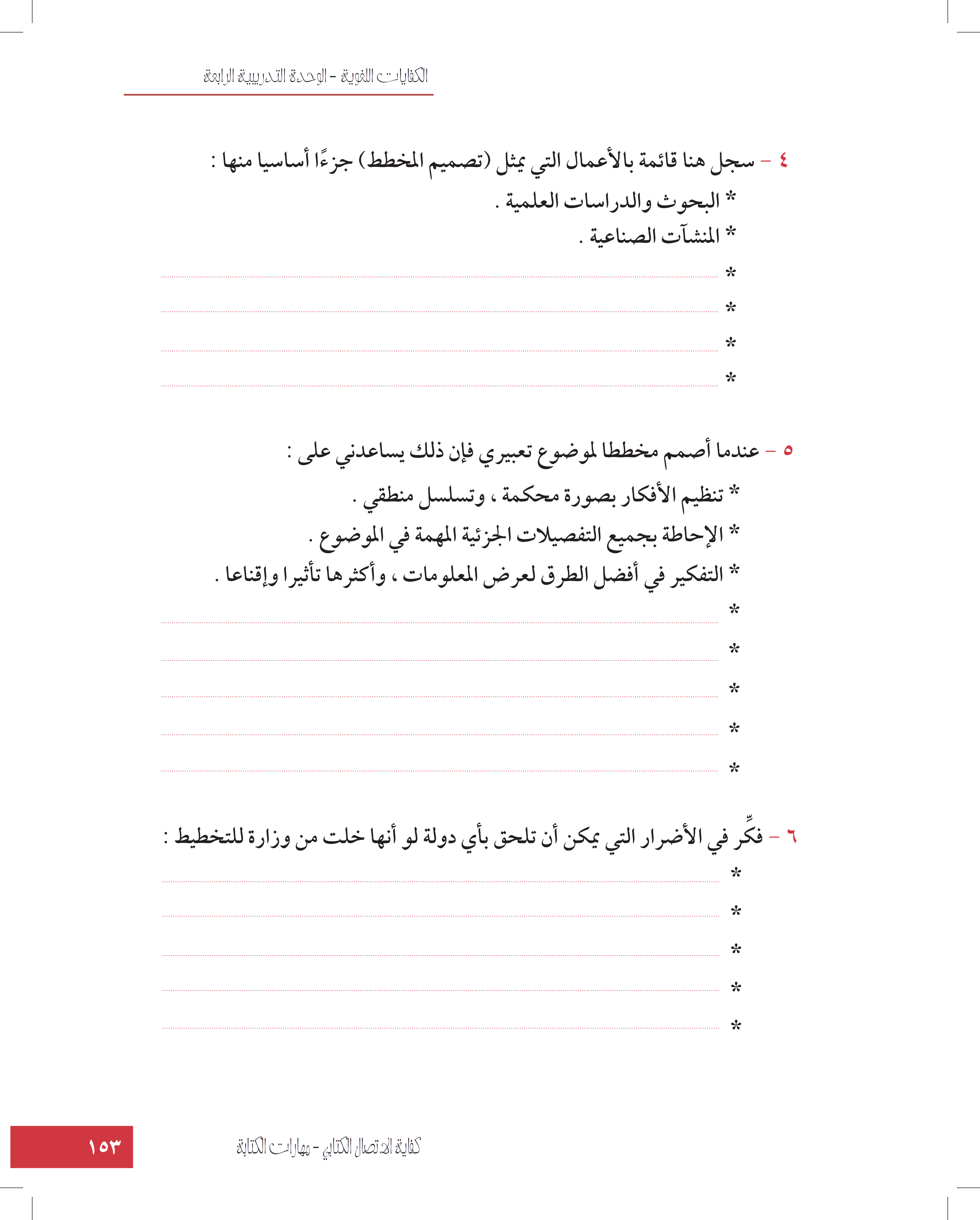 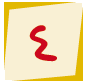 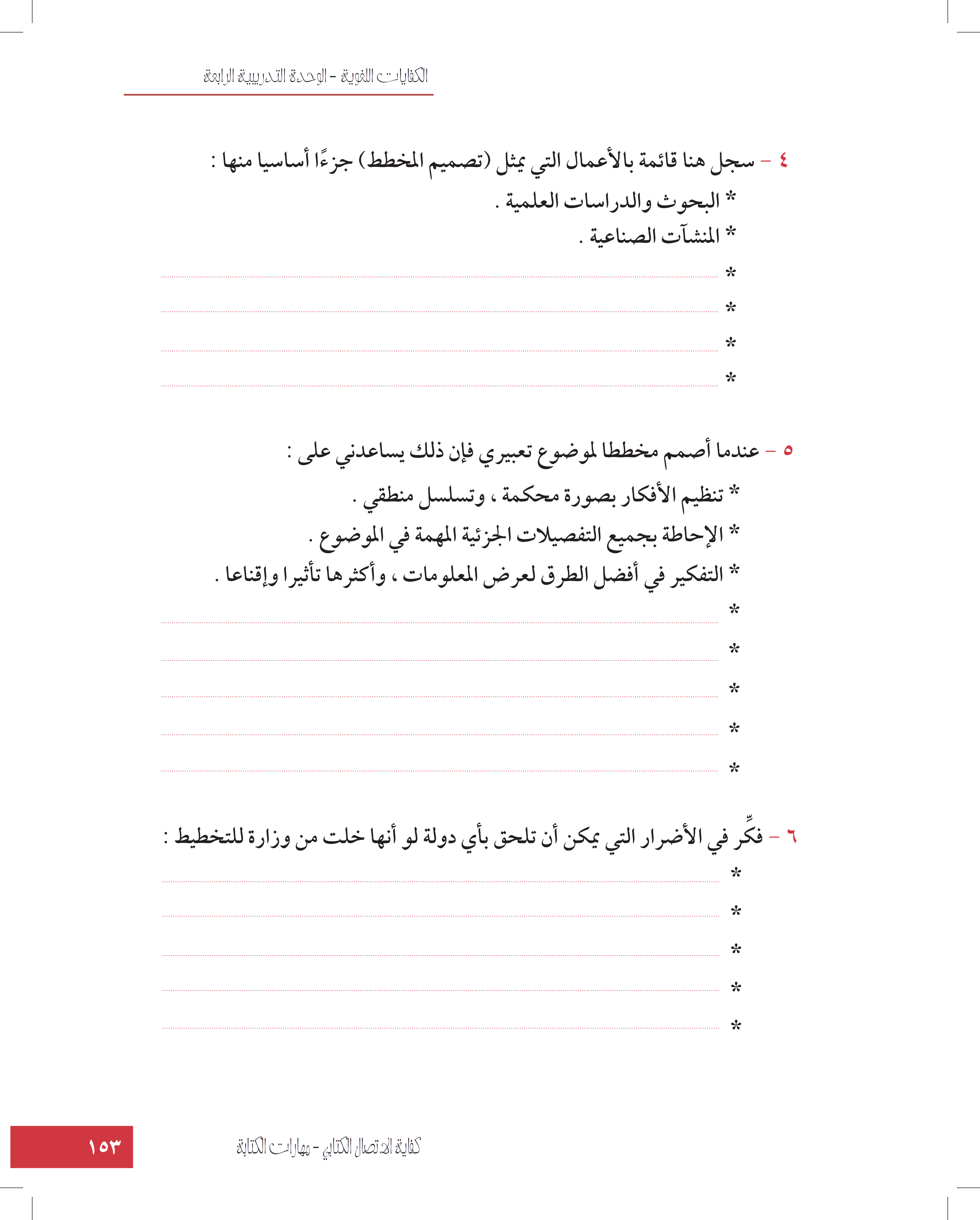 الدوريات والمجلات .
الـمـوســـوعـــــــات.
الشبكة العنكــــبوتية.
مواقــــع التواصـــل.
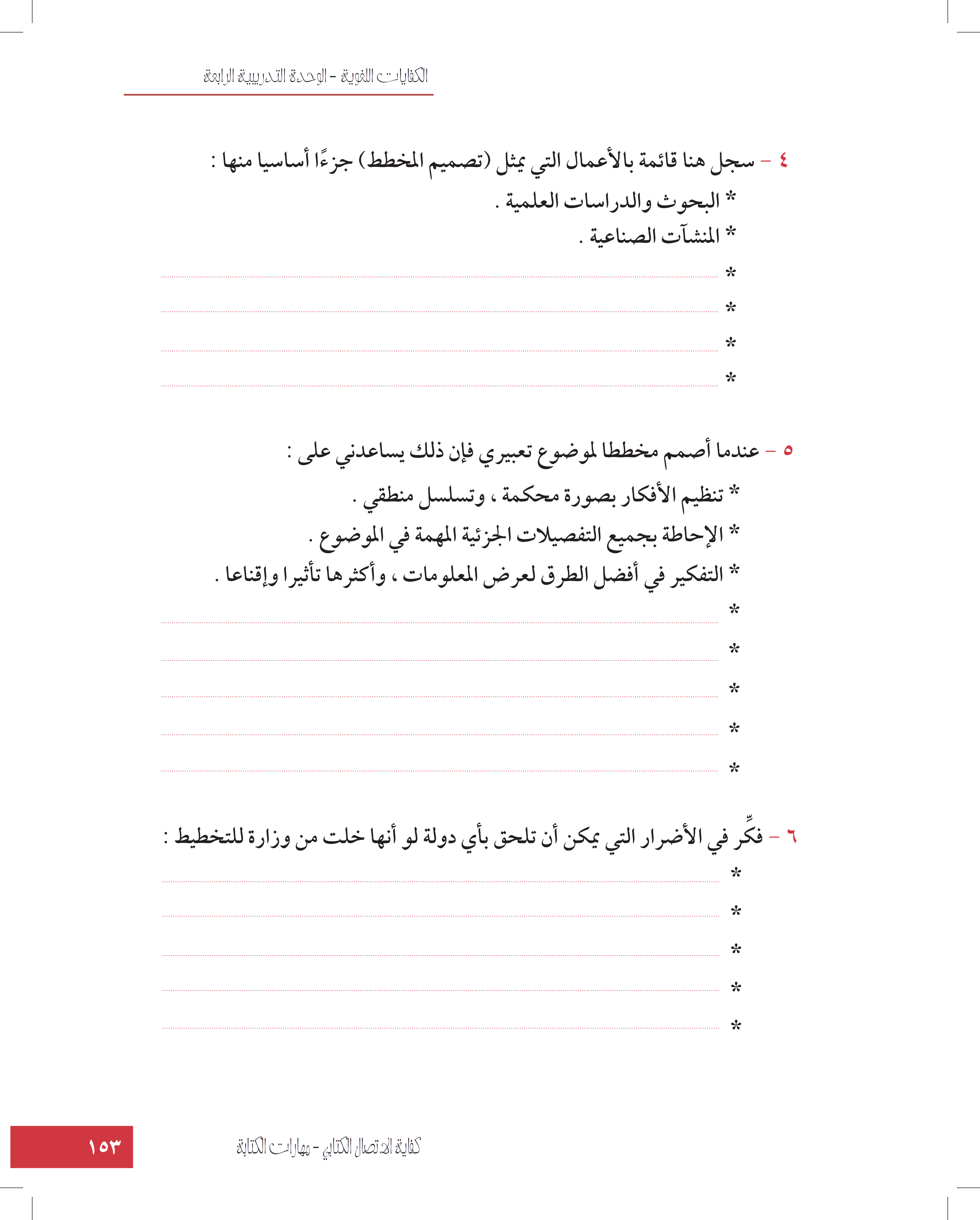 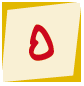 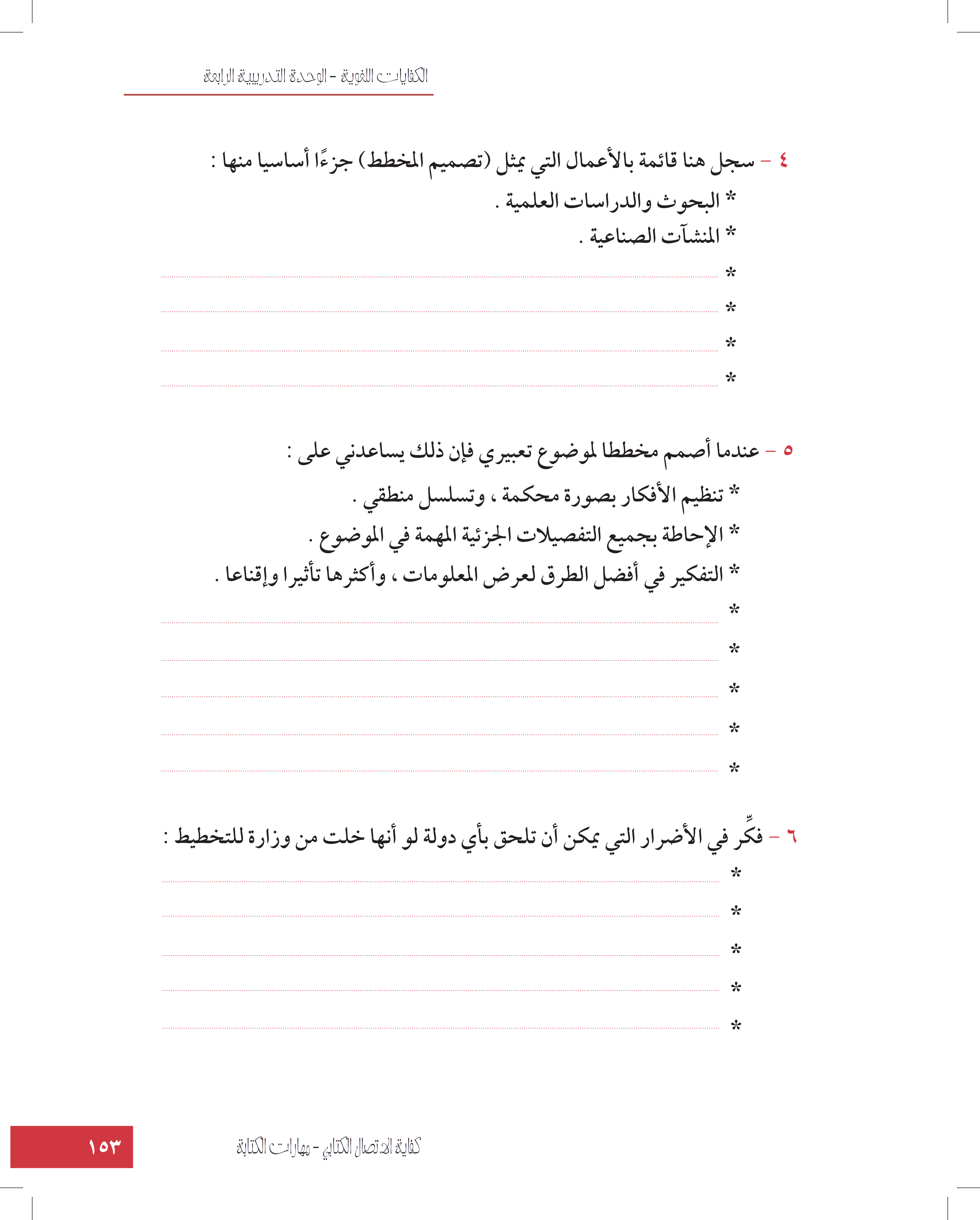 الاستدلال بشتى صوره.
توزيع أفكار الموضوع بحسب هندسة الفن التعبيري.
استيفاء الأفكار الأساسية، وما يتعلق بها من فرعيات .
استخدام مدخل مشوق مثير مناسب.
كتابة خاتمة مركزة مؤثرة.
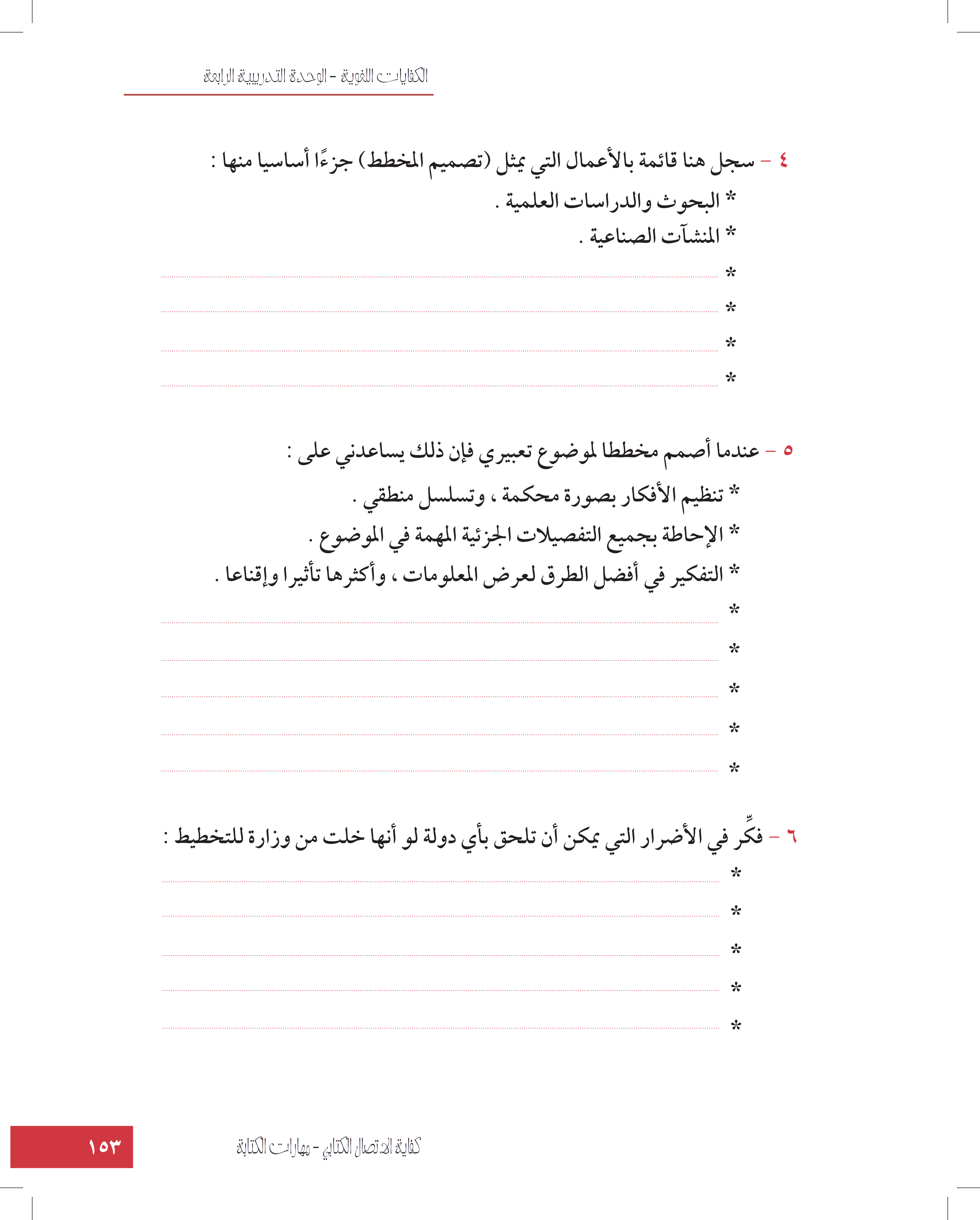 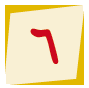 1. تقديم العمل غير الهام على غيره وعدم وضع تصوير لتنفيذ المشروع.
2. عدم تقدير قيمة المشاريع فلا توازن بين الموارد والمشاريع.
3. صرف المال في غير محله.
4. اهتزاز في تنفيذ المشاريع.
5. اختيار عناصر غير مناسبة لأعمال تحتاج إلى أخصائيين.
6. انتكاسات في مسيرة الشركة أو الدولة أو أية جهة أخرى.
مهارات بناء الموضوع
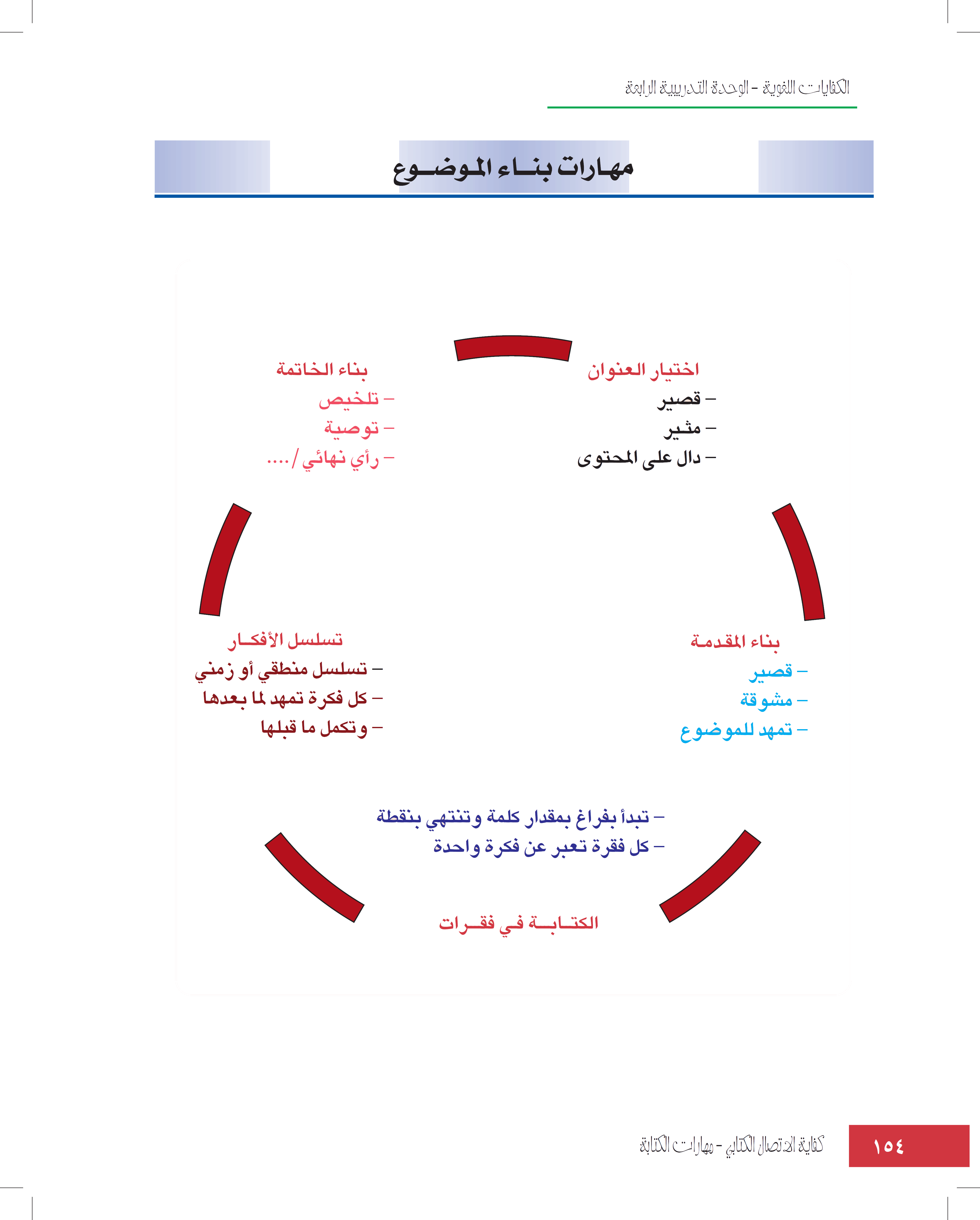 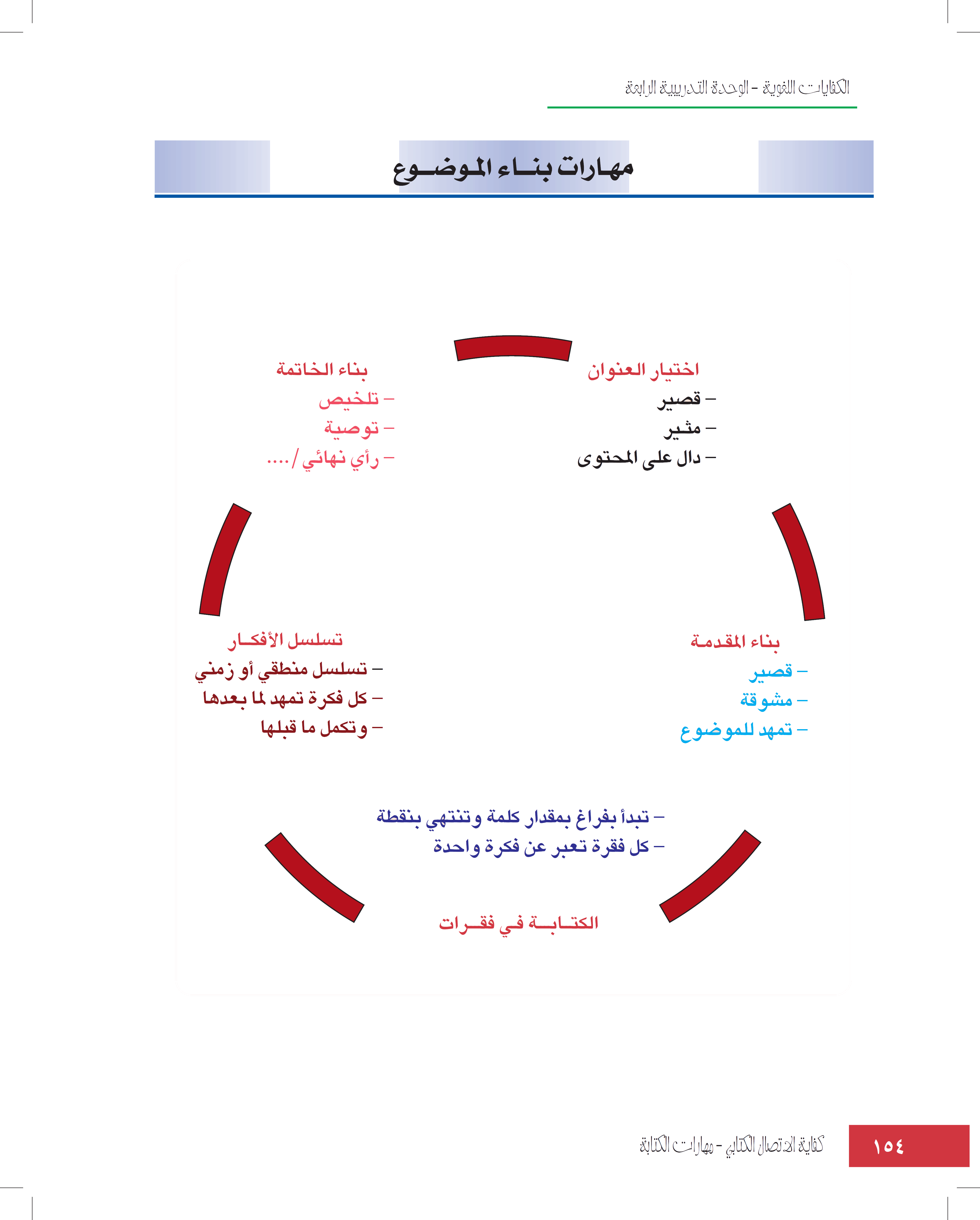 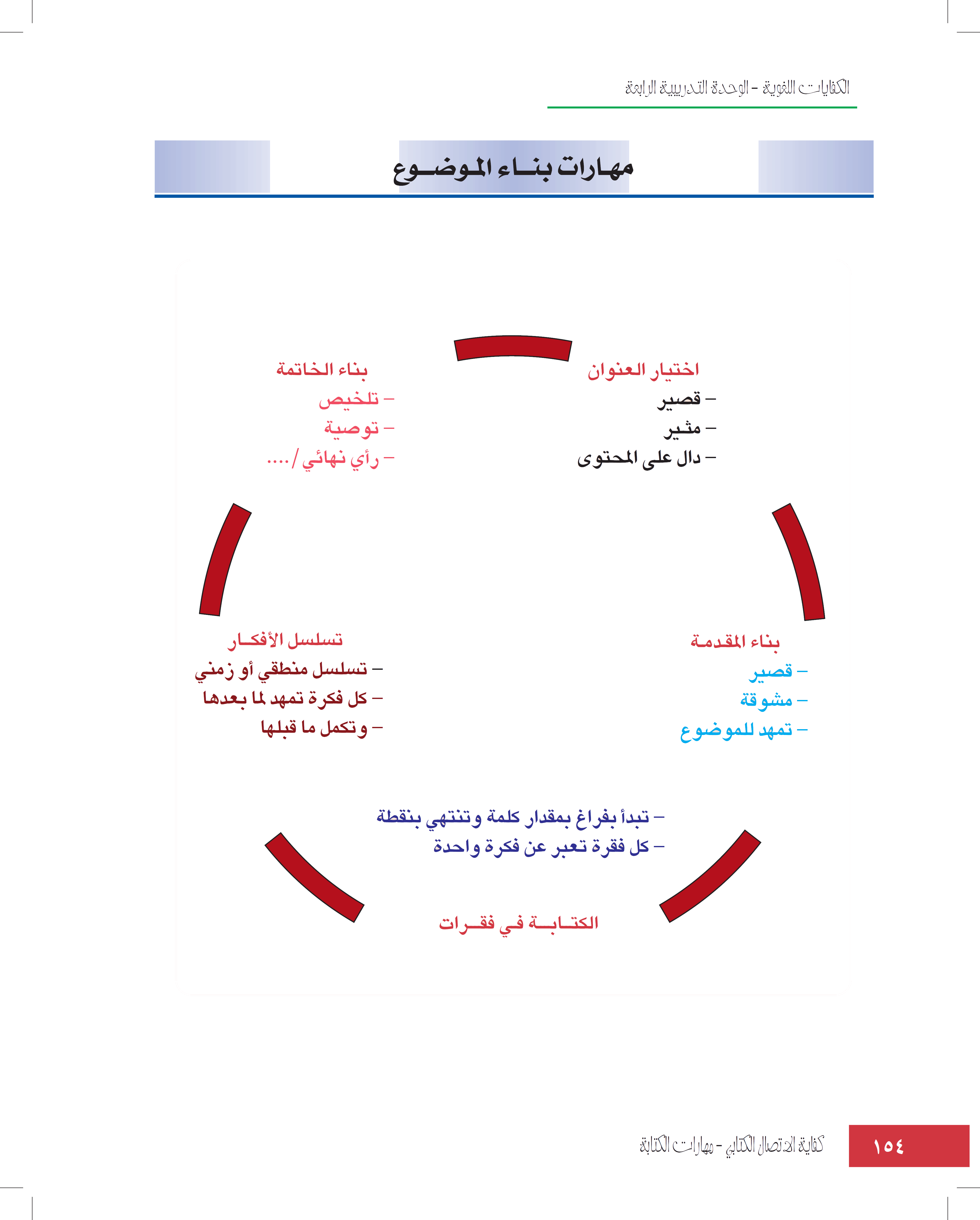 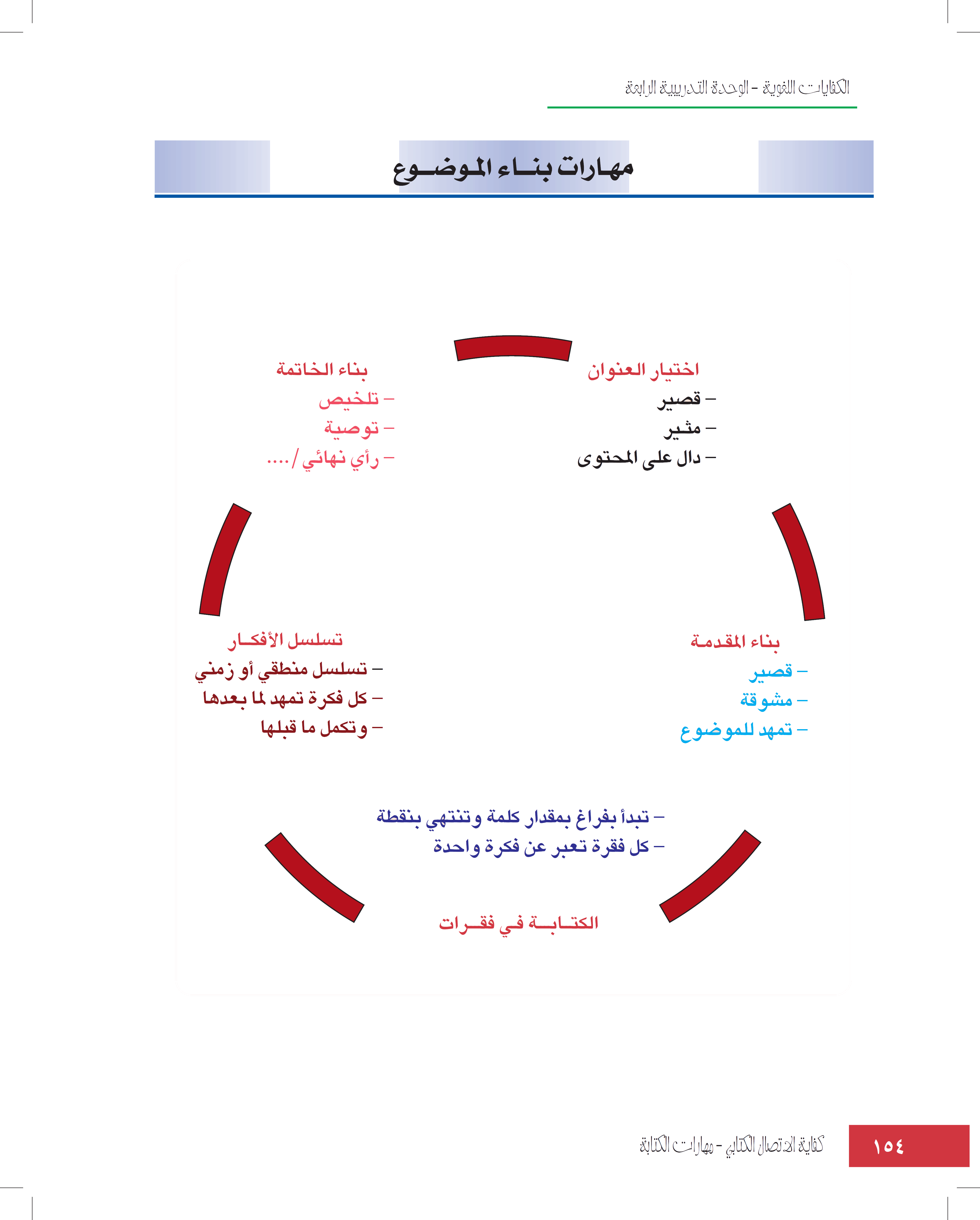 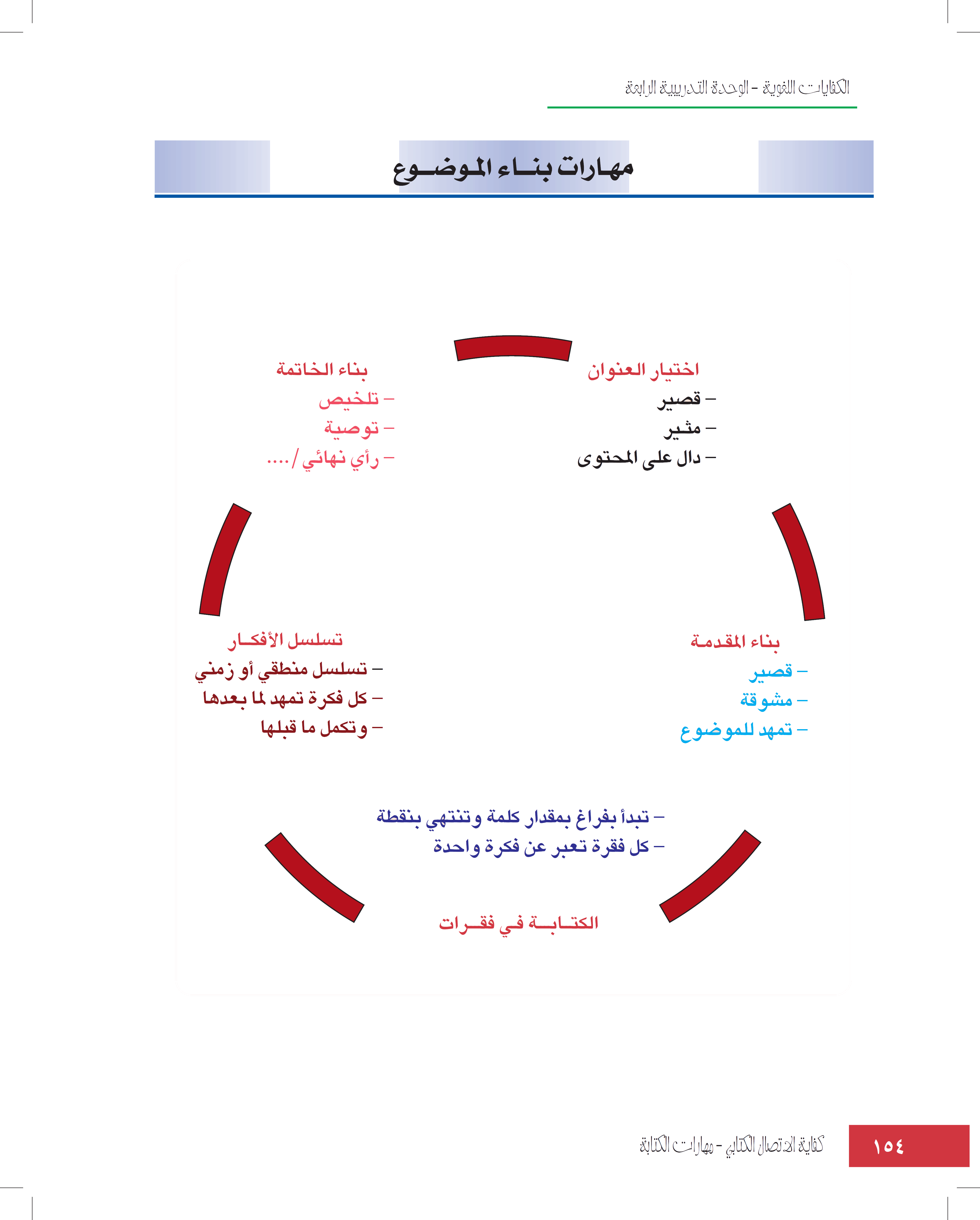 نشاطات التعلم
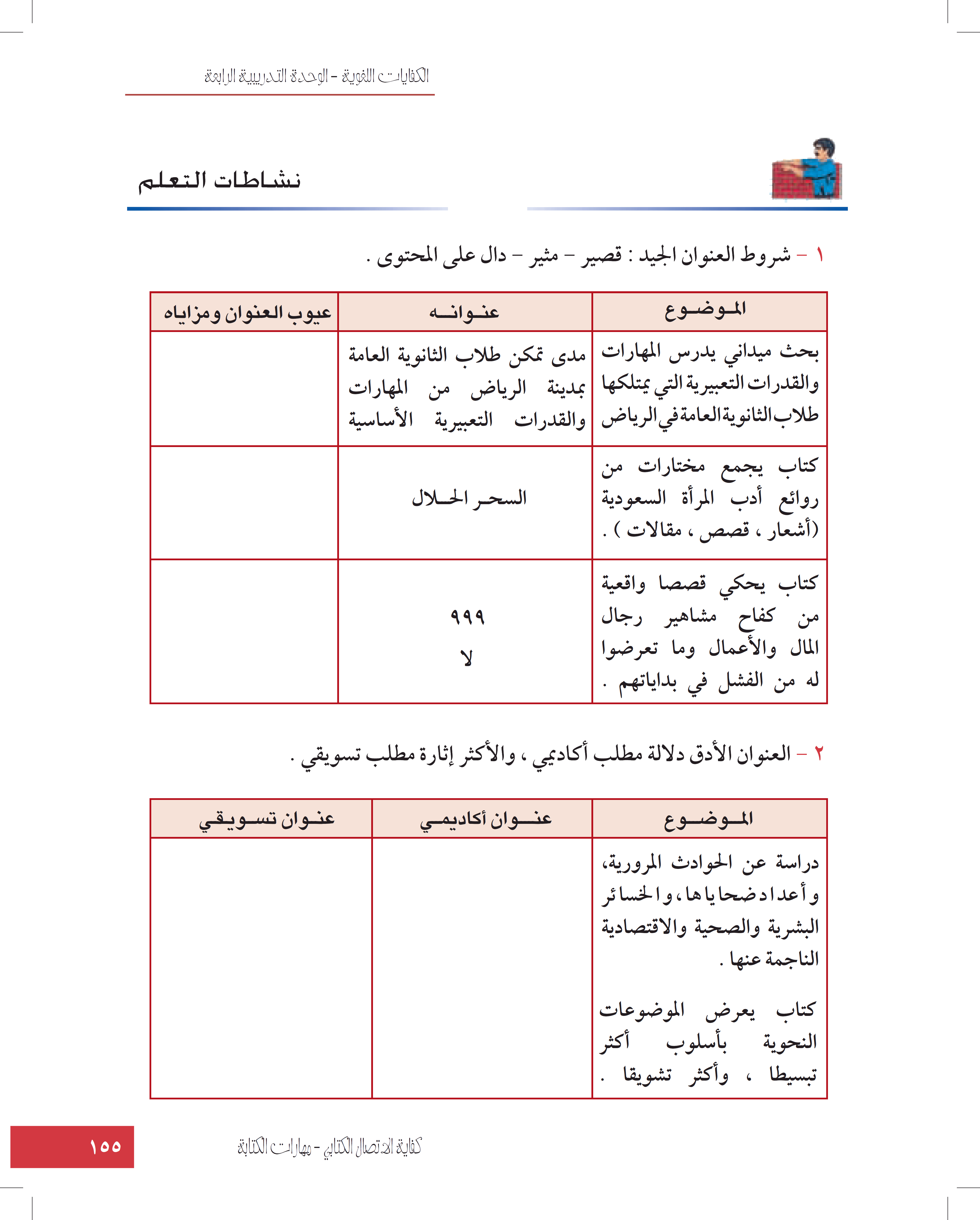 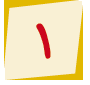 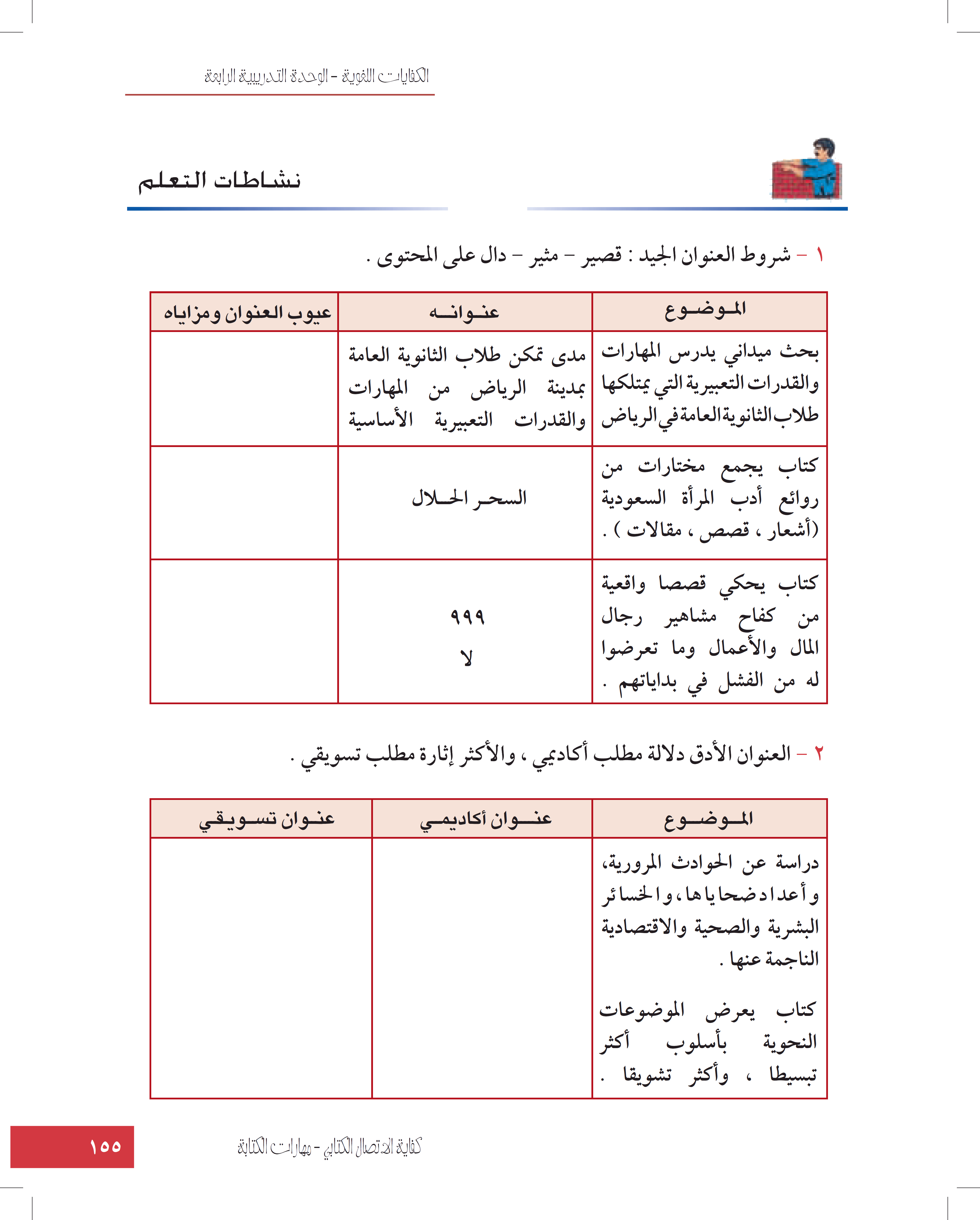 العنوان كبير متشعب.
غموض العنوان.
العنوان يشير إلى أهمية المهارات والقدرات.
الموضوع واسع.
العنوان لا يدل على المحتوى.
العنوان فيه إثارة.
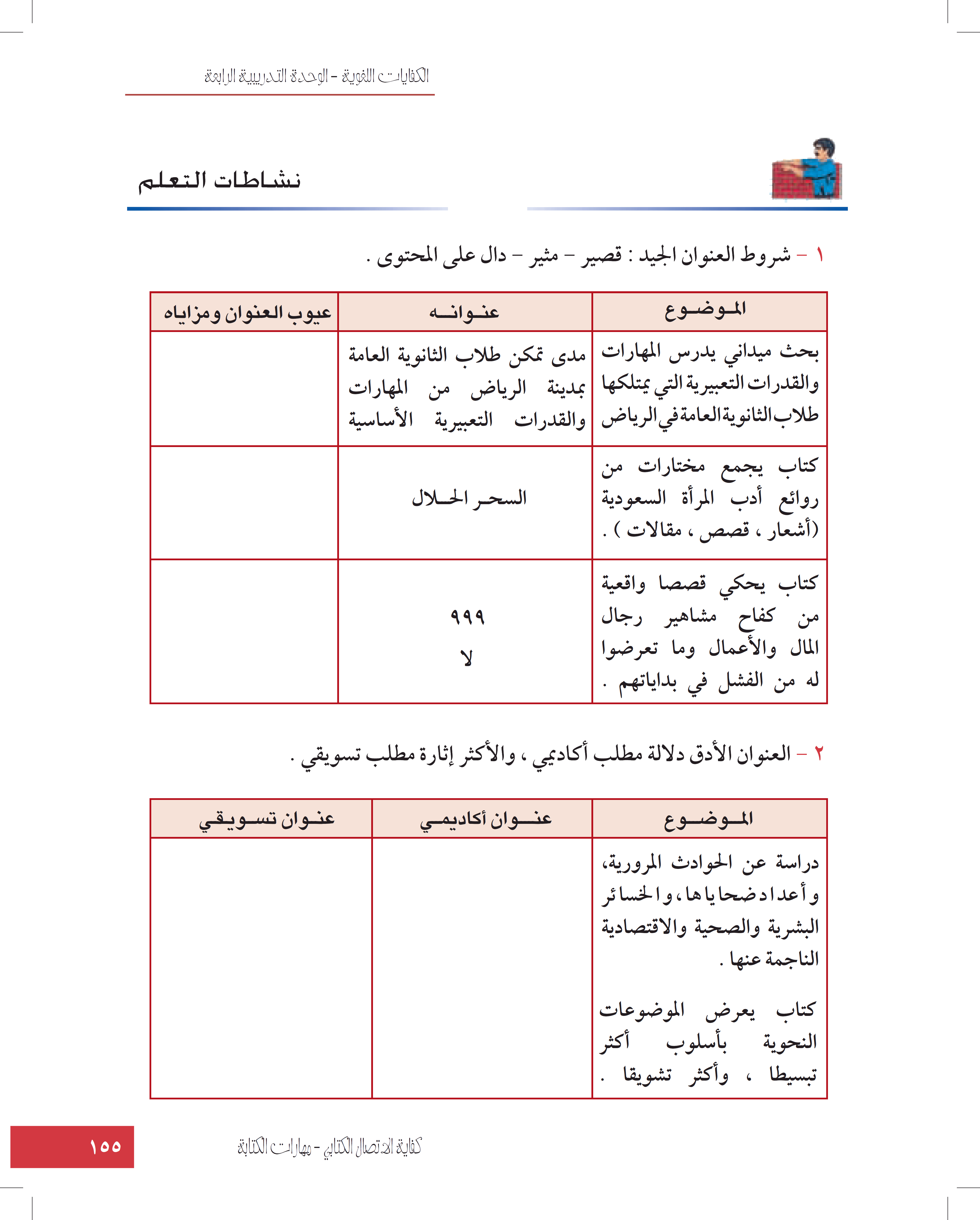 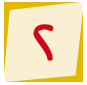 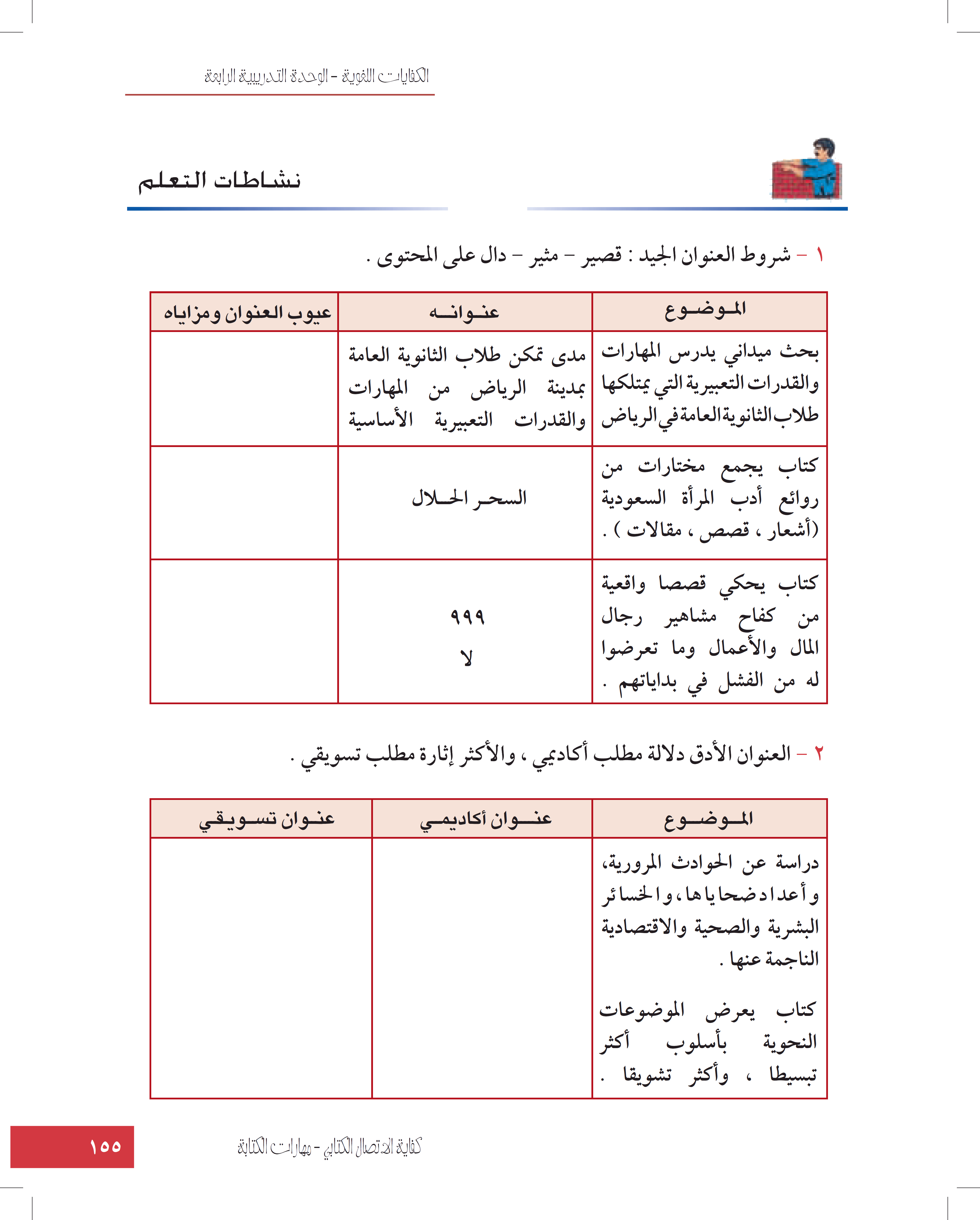 - أخطار الحوادث المرورية على المجتمع.
خسائر بشرية ومالية من الحوادث المرورية.
- النحو الواضح أو النحو المبرمج.
- هل ترغب في تعلم القواعد النحوية بنفسك؟
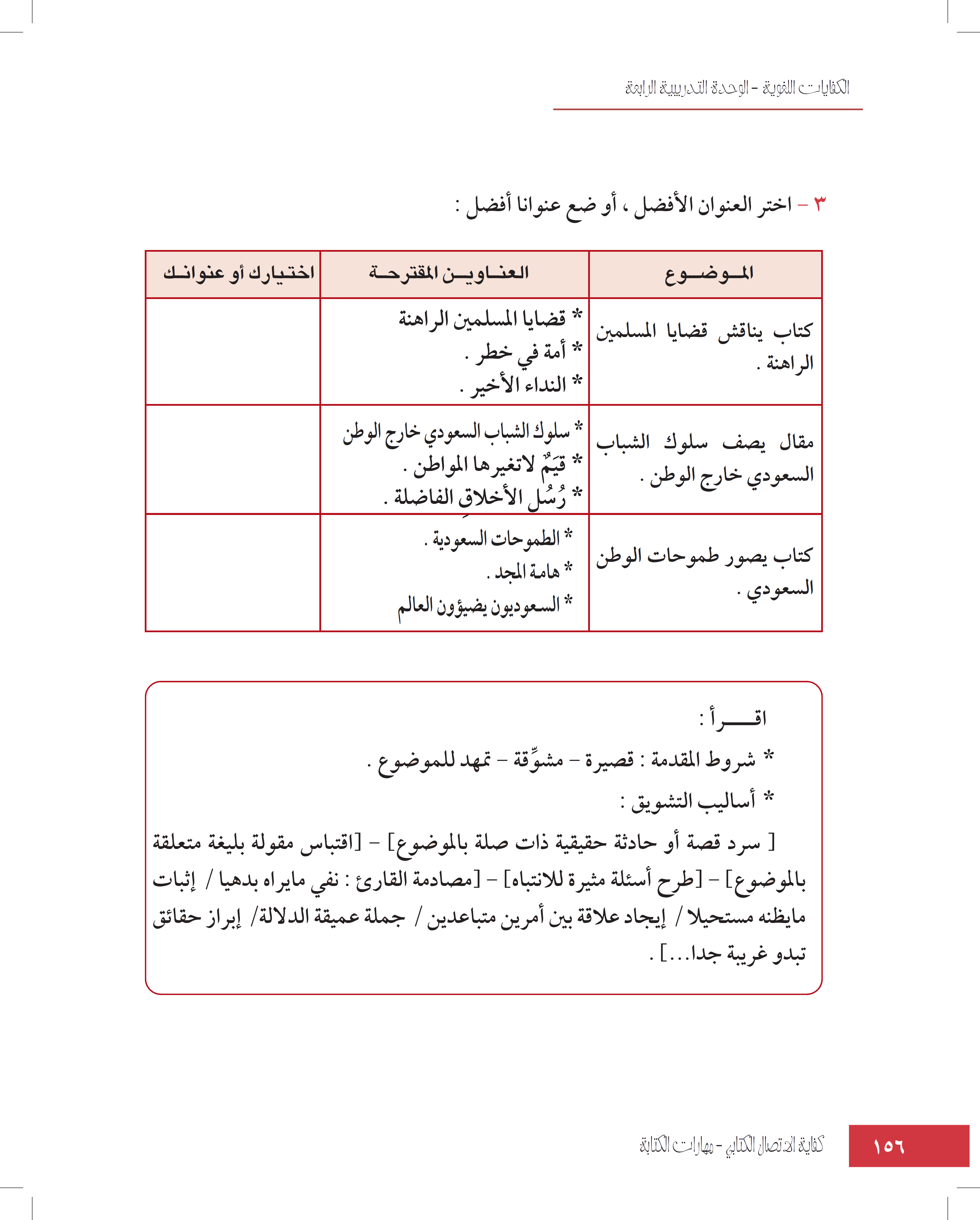 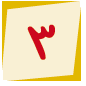 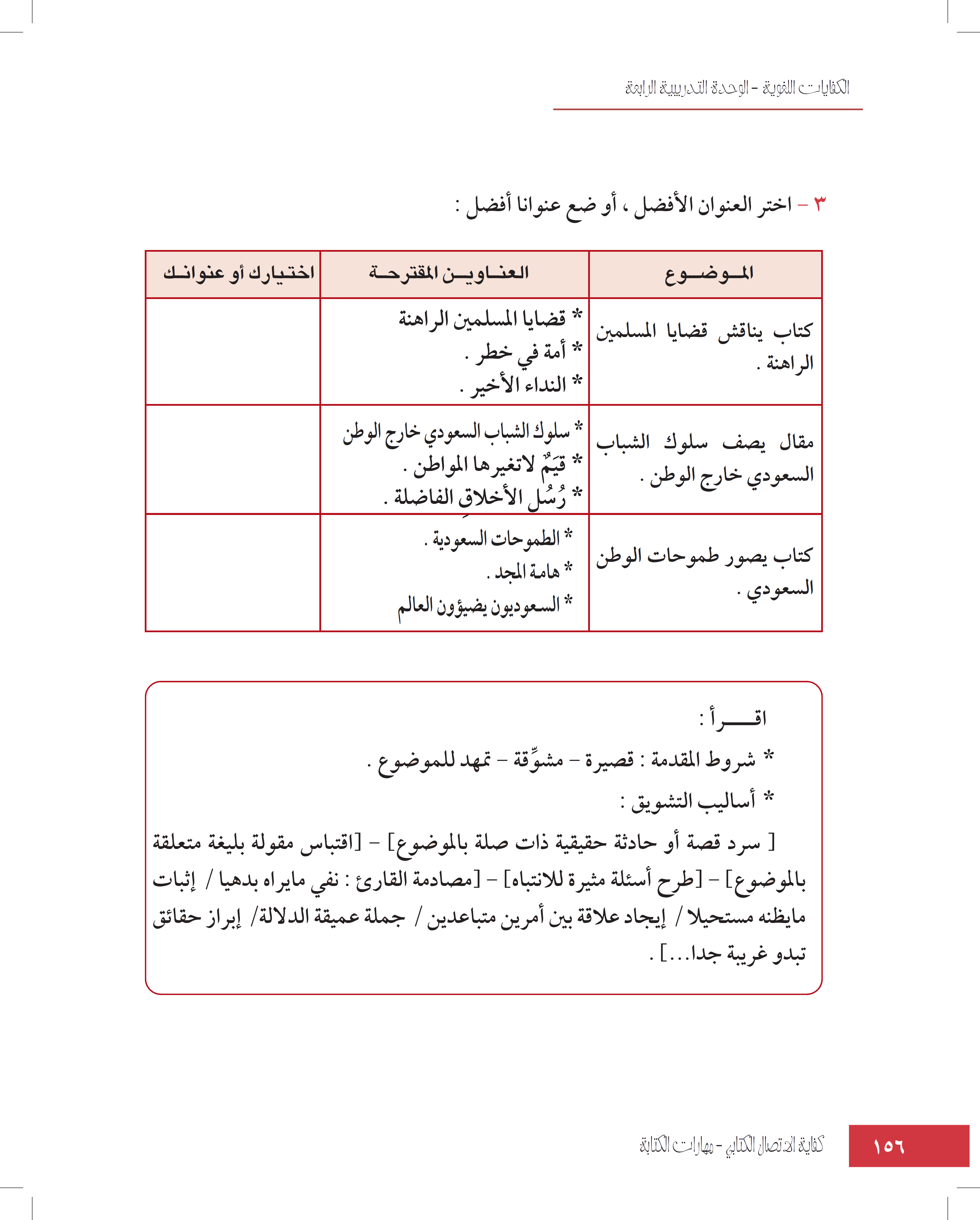 1. قضية فلسطين.
2. مشكلة كشمير.
تمسك الشاب السعودي بالقيم الإسلامية رسالة دعوية
السعودية أبناؤها مشاريع علمية في الخارج.
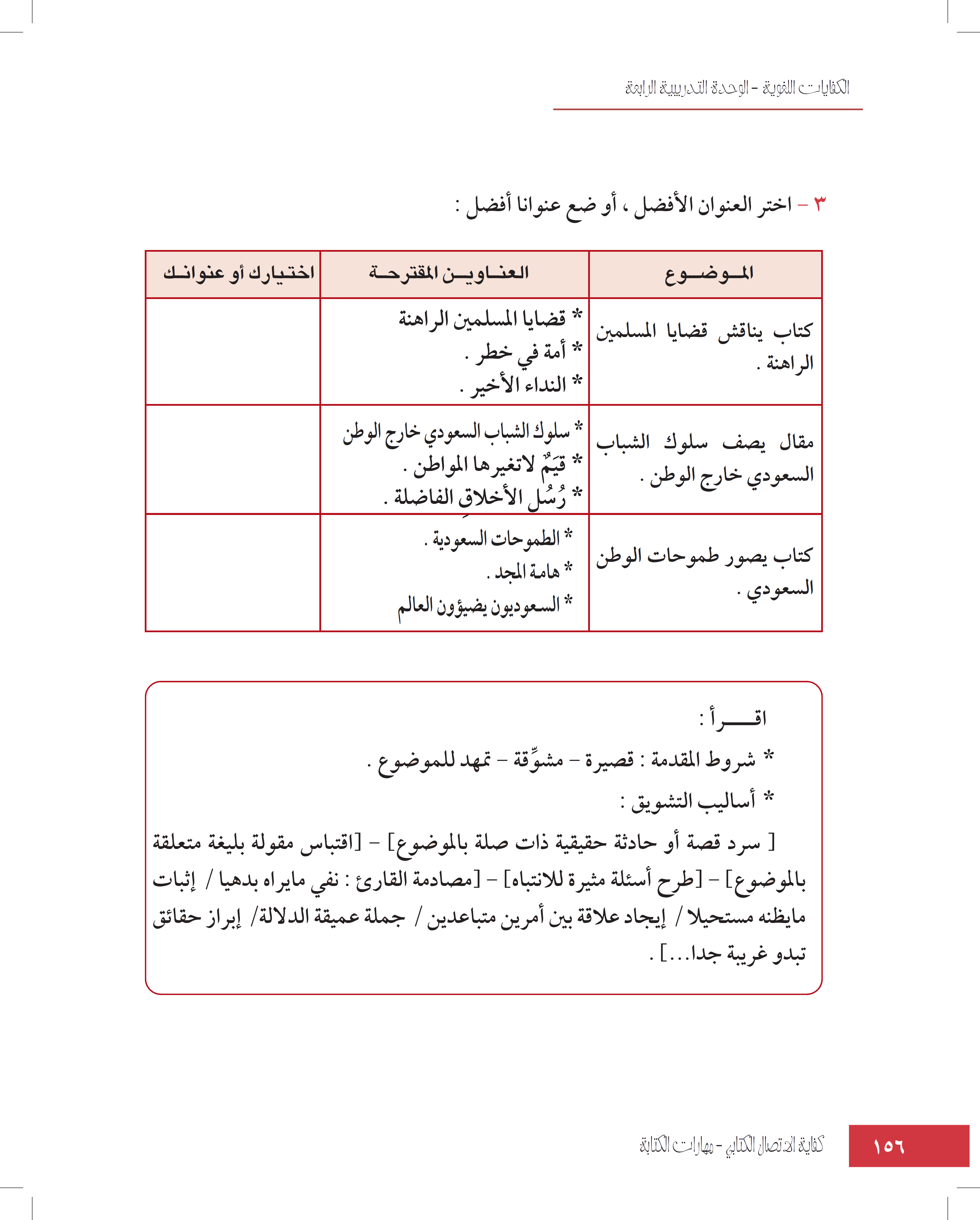 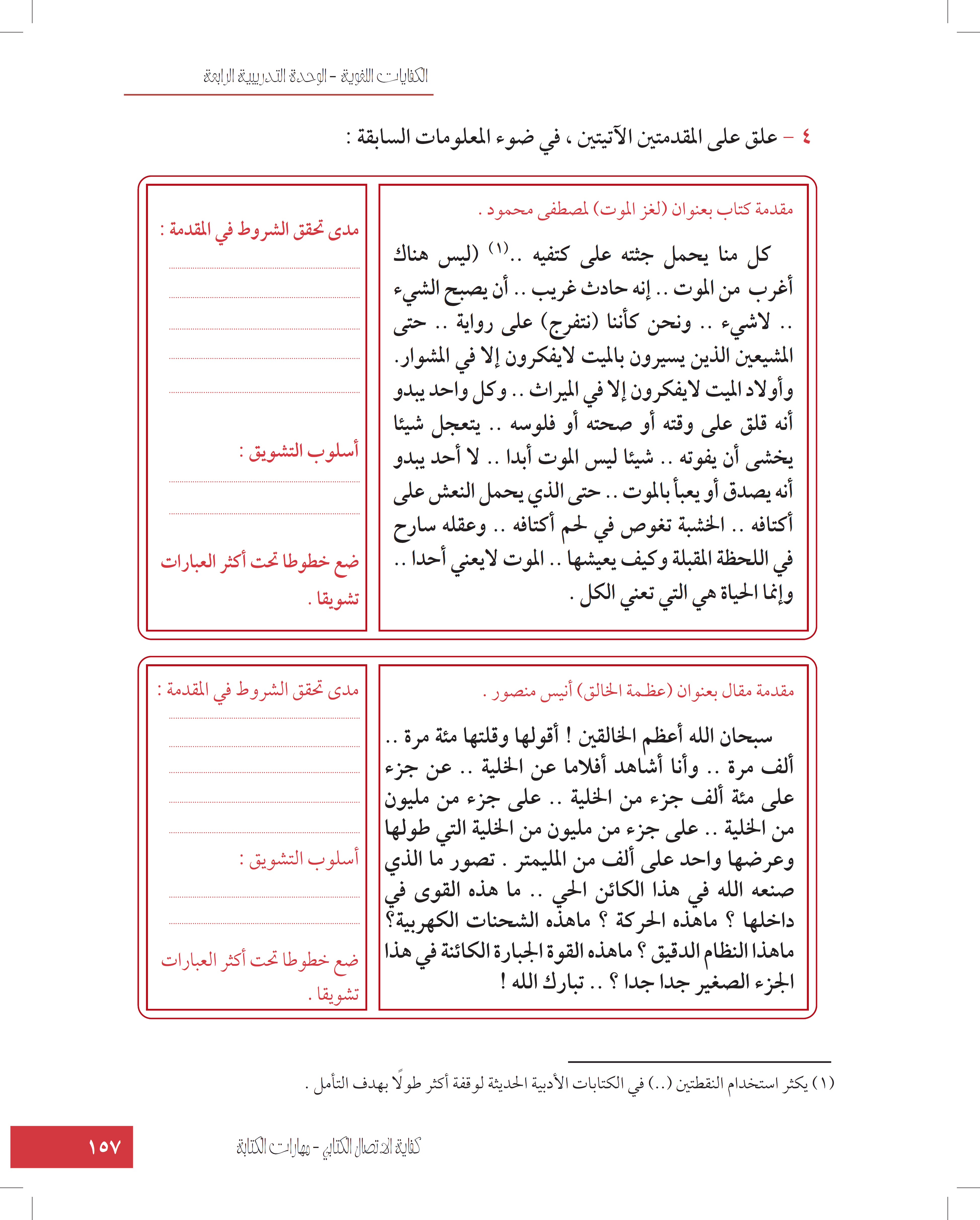 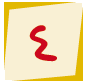 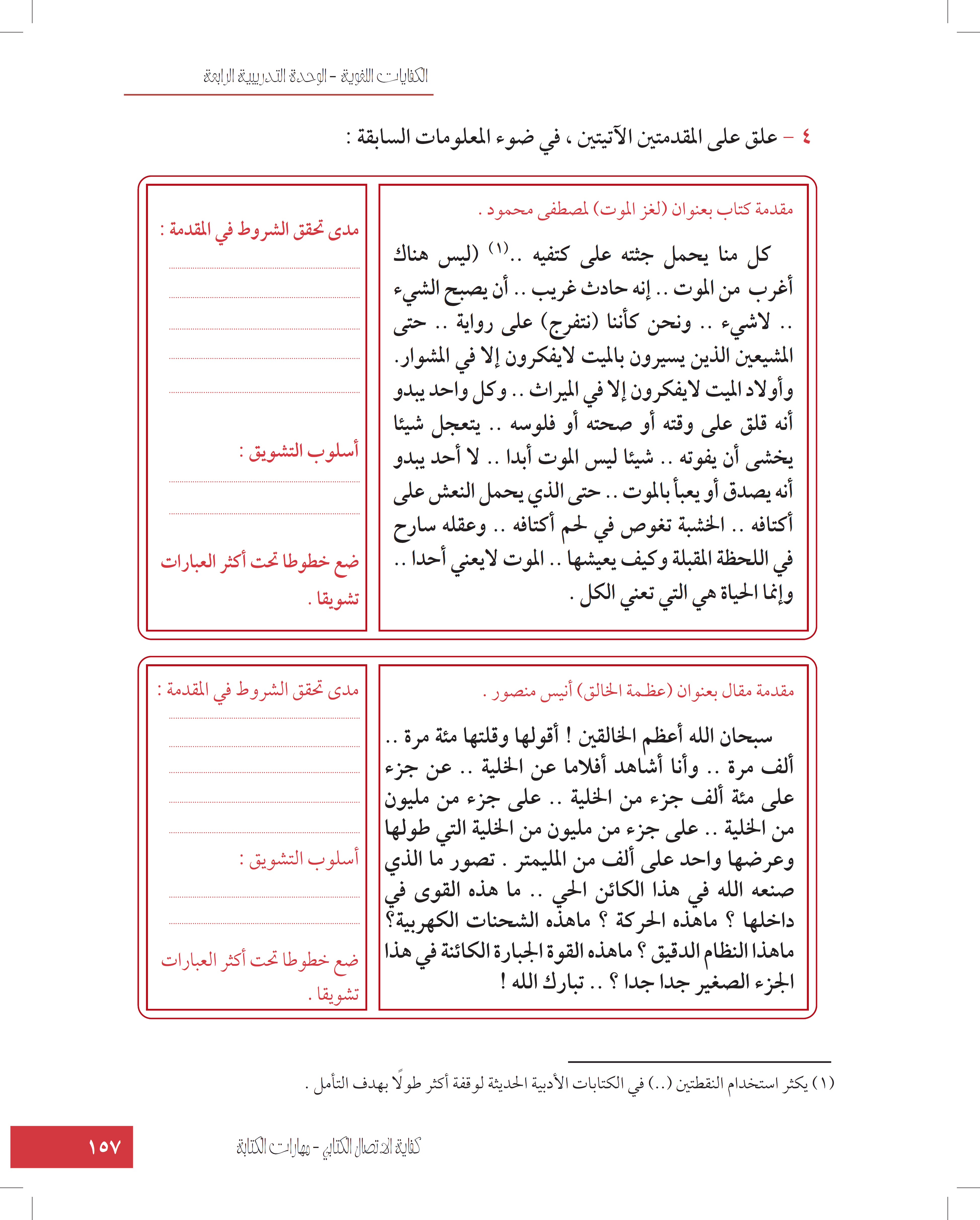 استخدم التصوير المجسم المثير الموجز المناسب.
تشبيه الحياة اليومية بالرواية المقروءة.
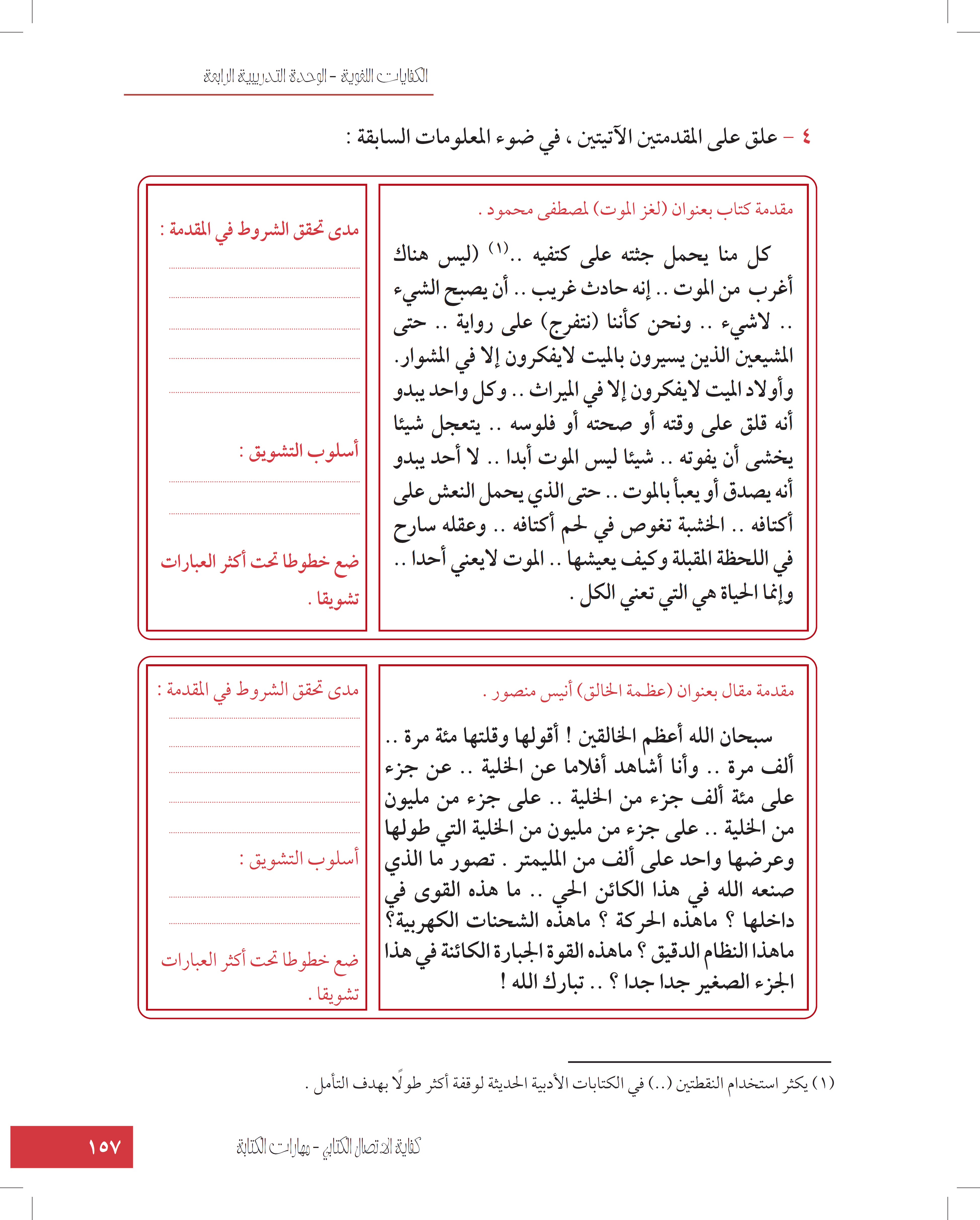 1. مقدمة قصيرة مناسبة مُمَهِدة للموضوع.
2. استخدام لغة الأرقام.
- الاستفهام الحاث على التفكير، وتنوع الأسلوب.
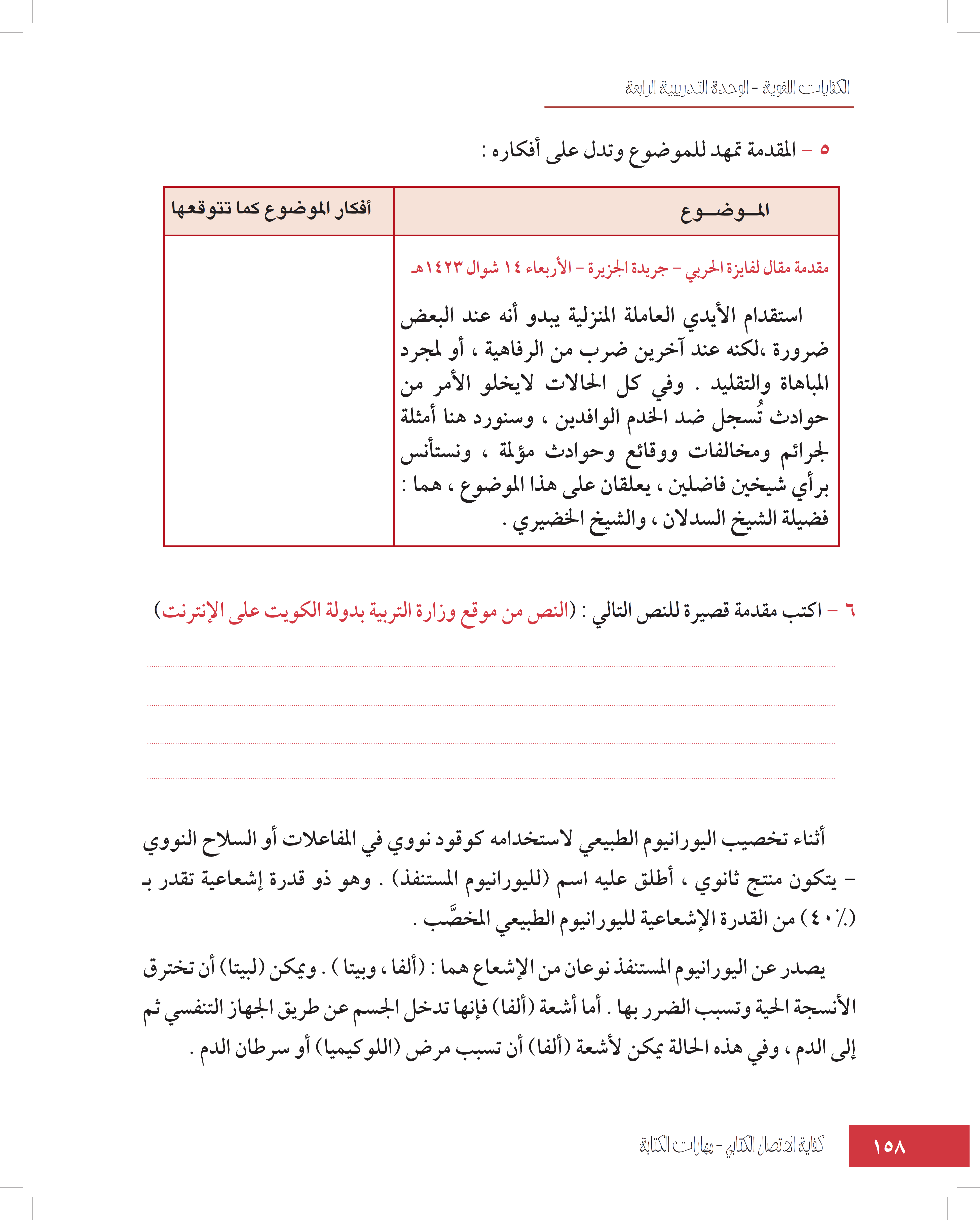 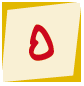 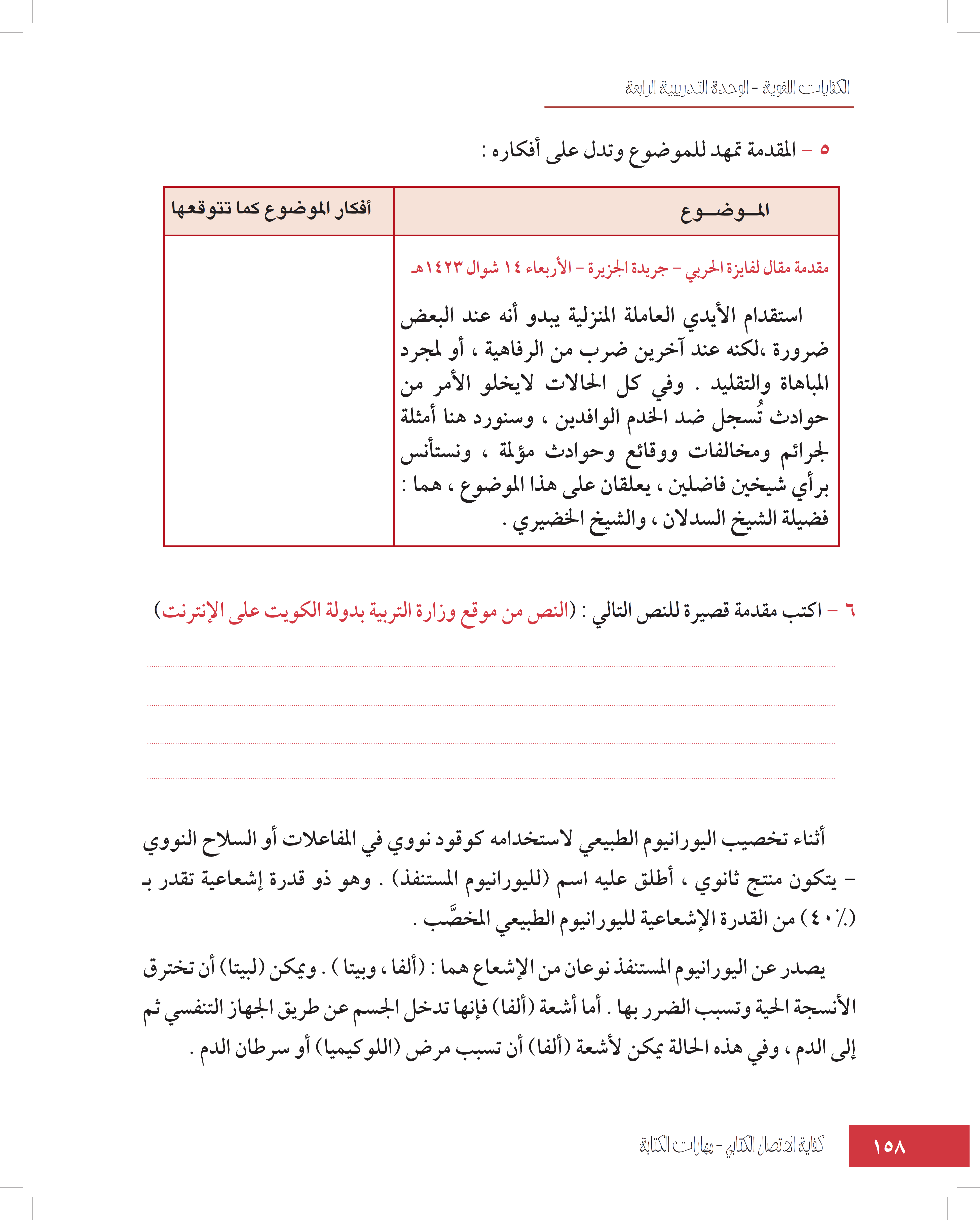 متى نحتاج إلى العمالة المنزلية.
 الاستقدام العشوائي وأخطاره.
 ماذا يجب علينا نحو هؤلاء العمال والعاملات.
 أمثلة ومشاهدات  سلبية وإيجابية .
كلمة أخيرة.
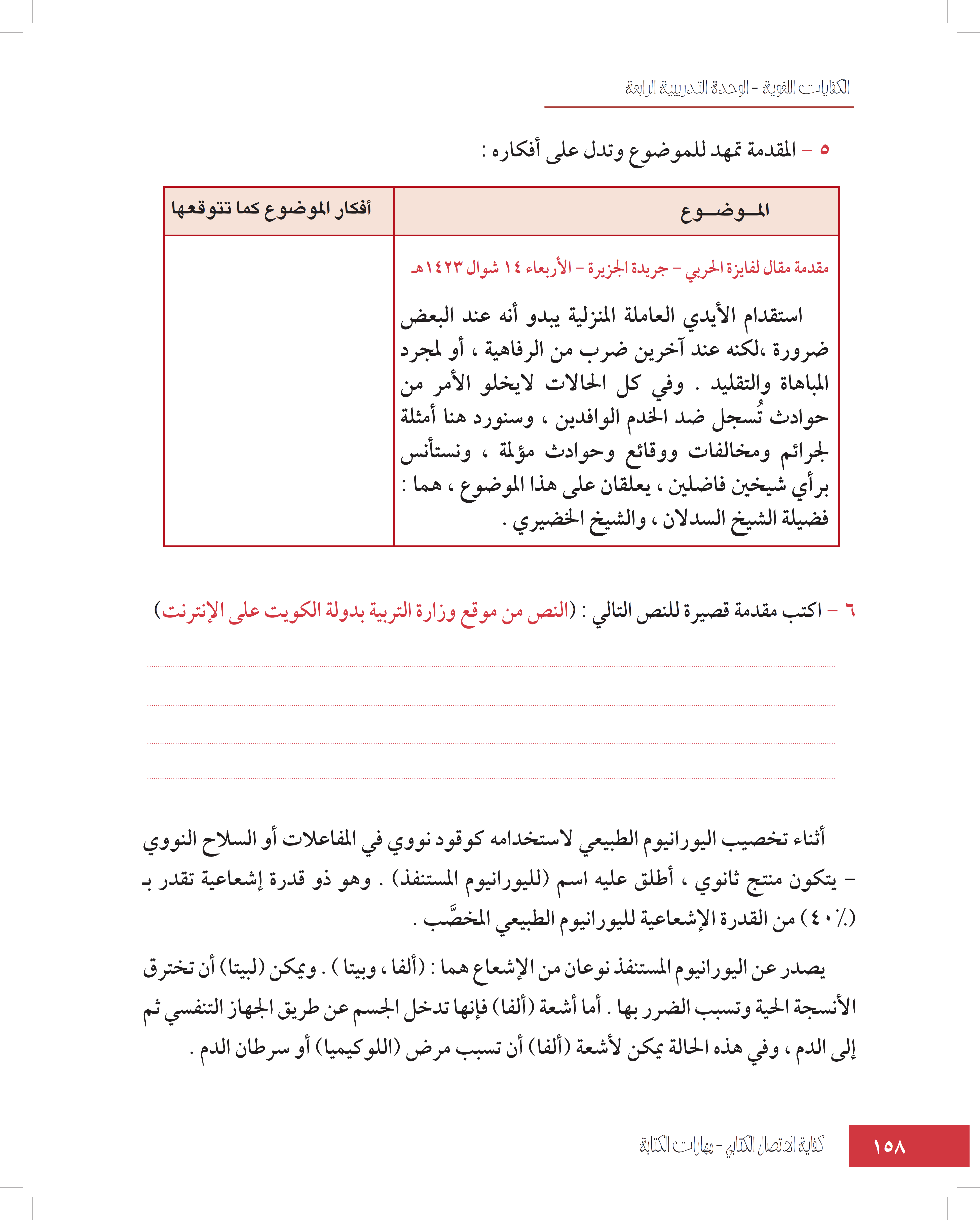 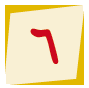 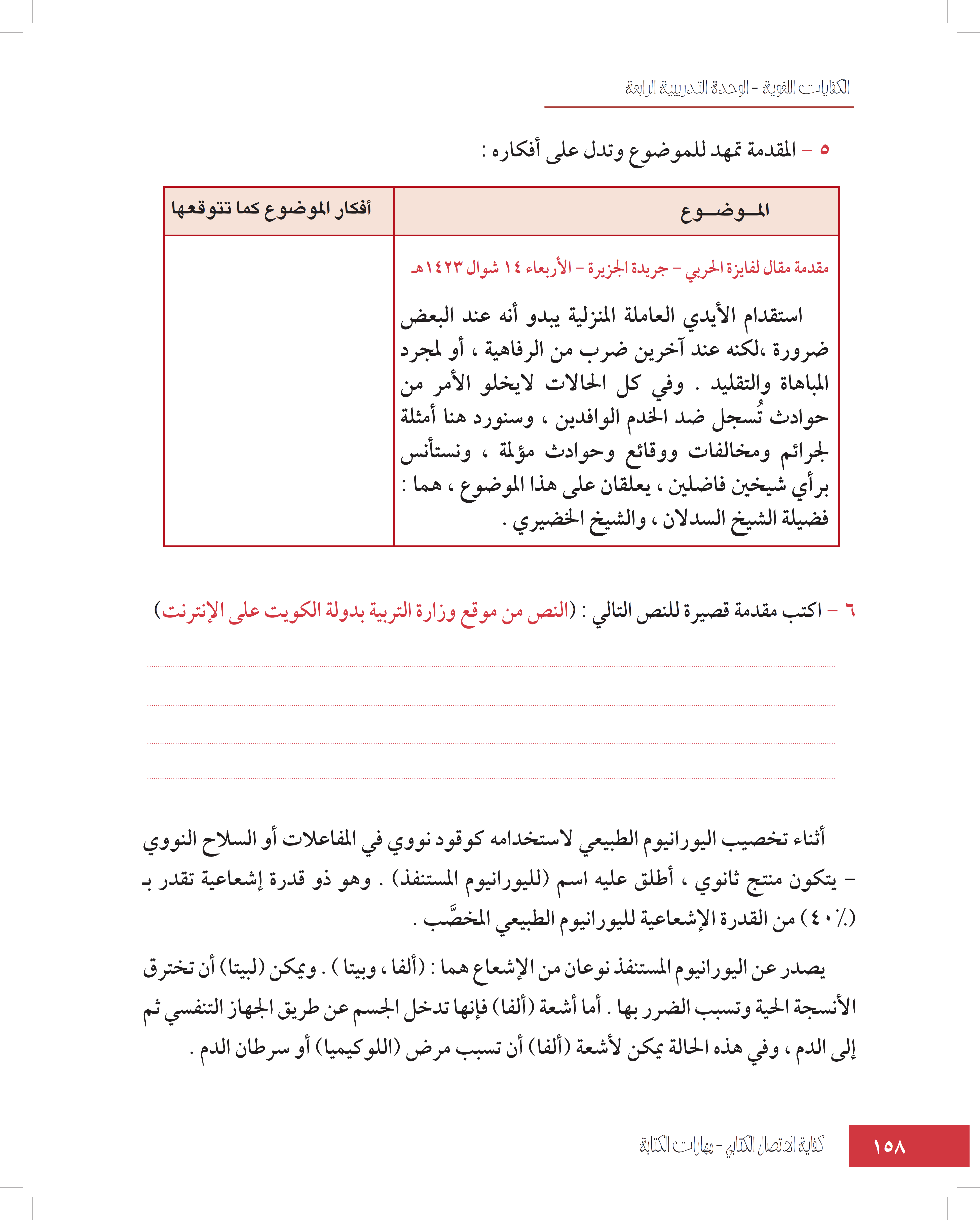 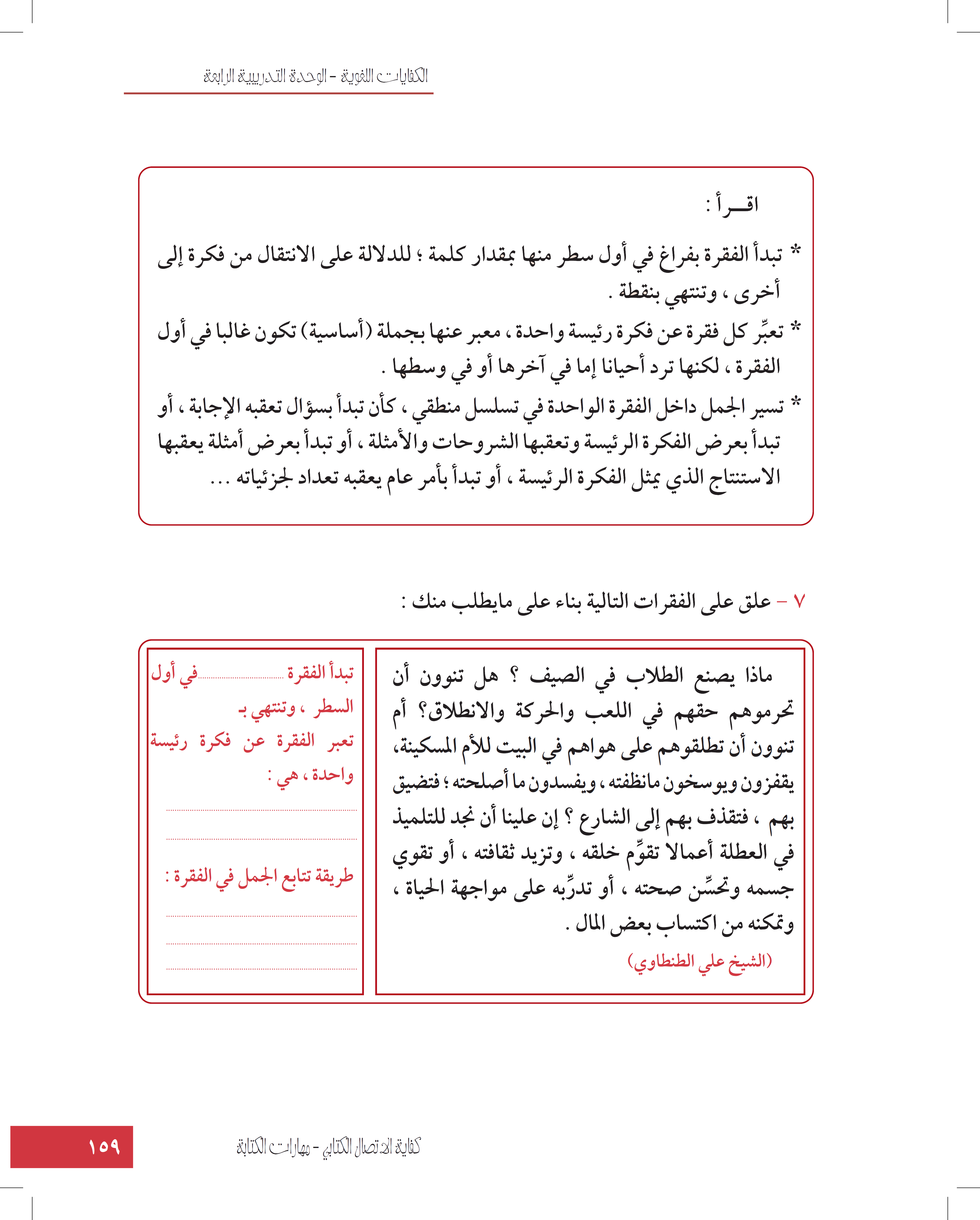 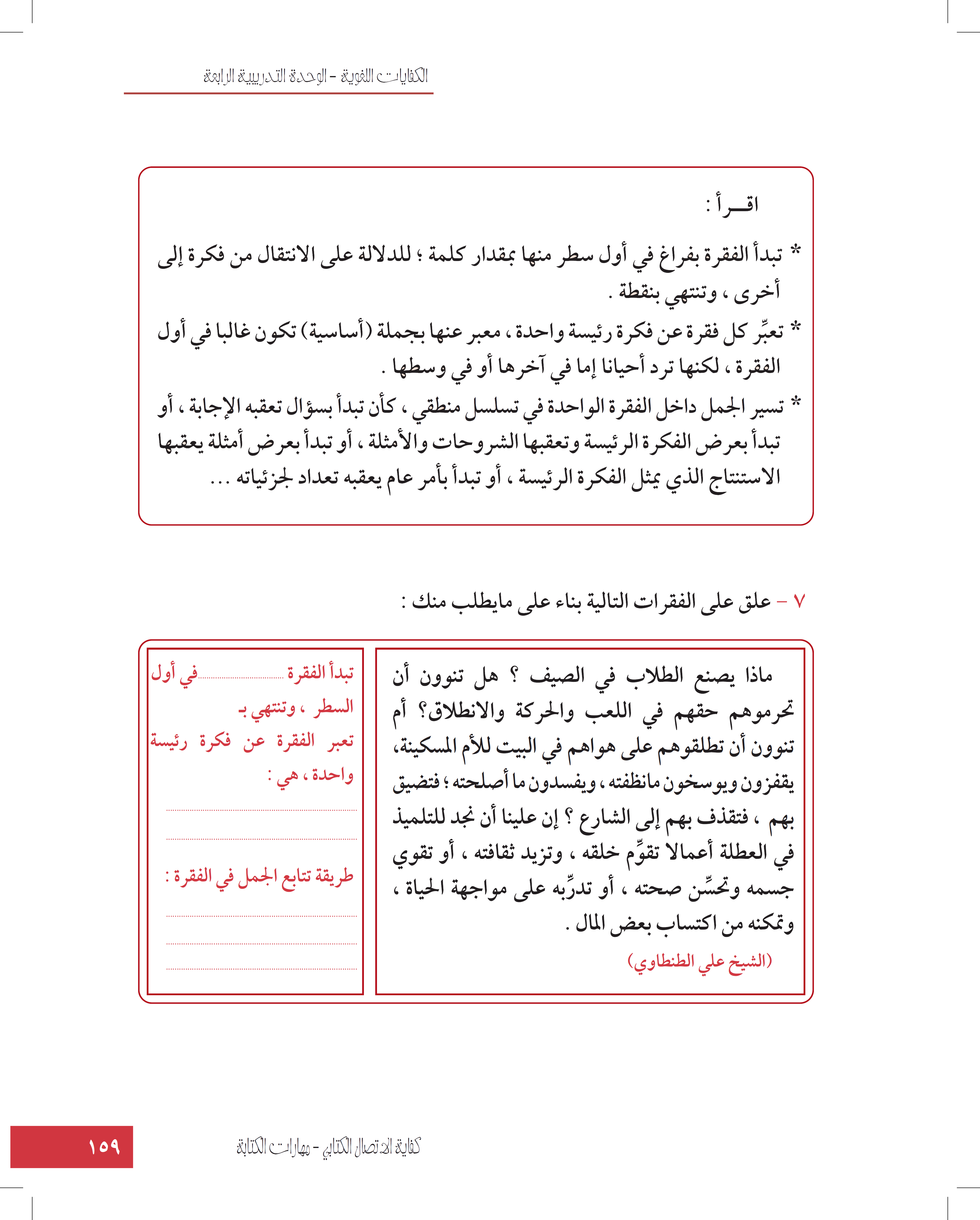 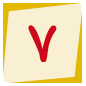 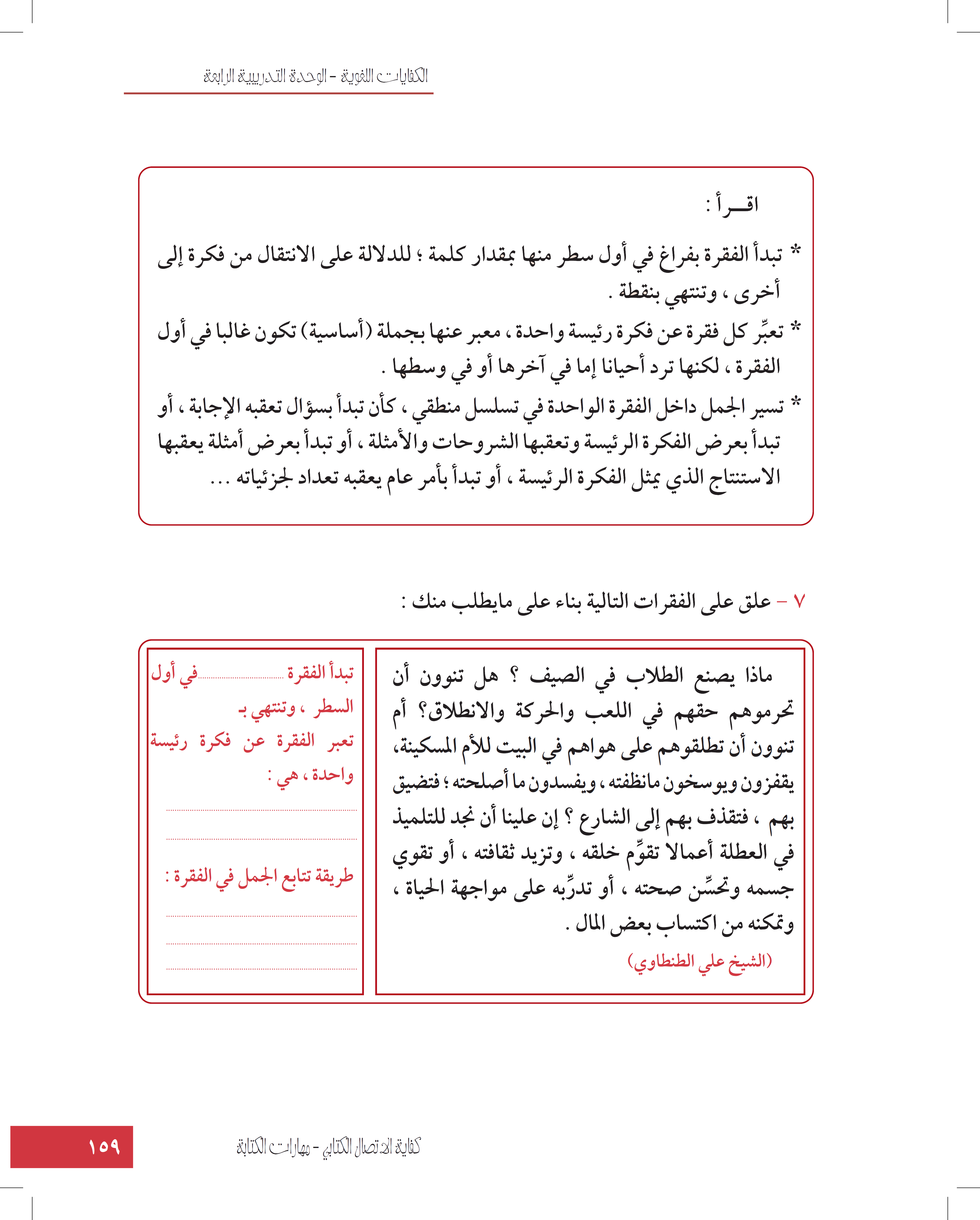 بسؤال
ــالحاجة
كيف نقضي على فراغ الطالب في الصيف بما ينفع؟
تتابع الجمل في سلاسة وعرض متسلسل للموضوع.
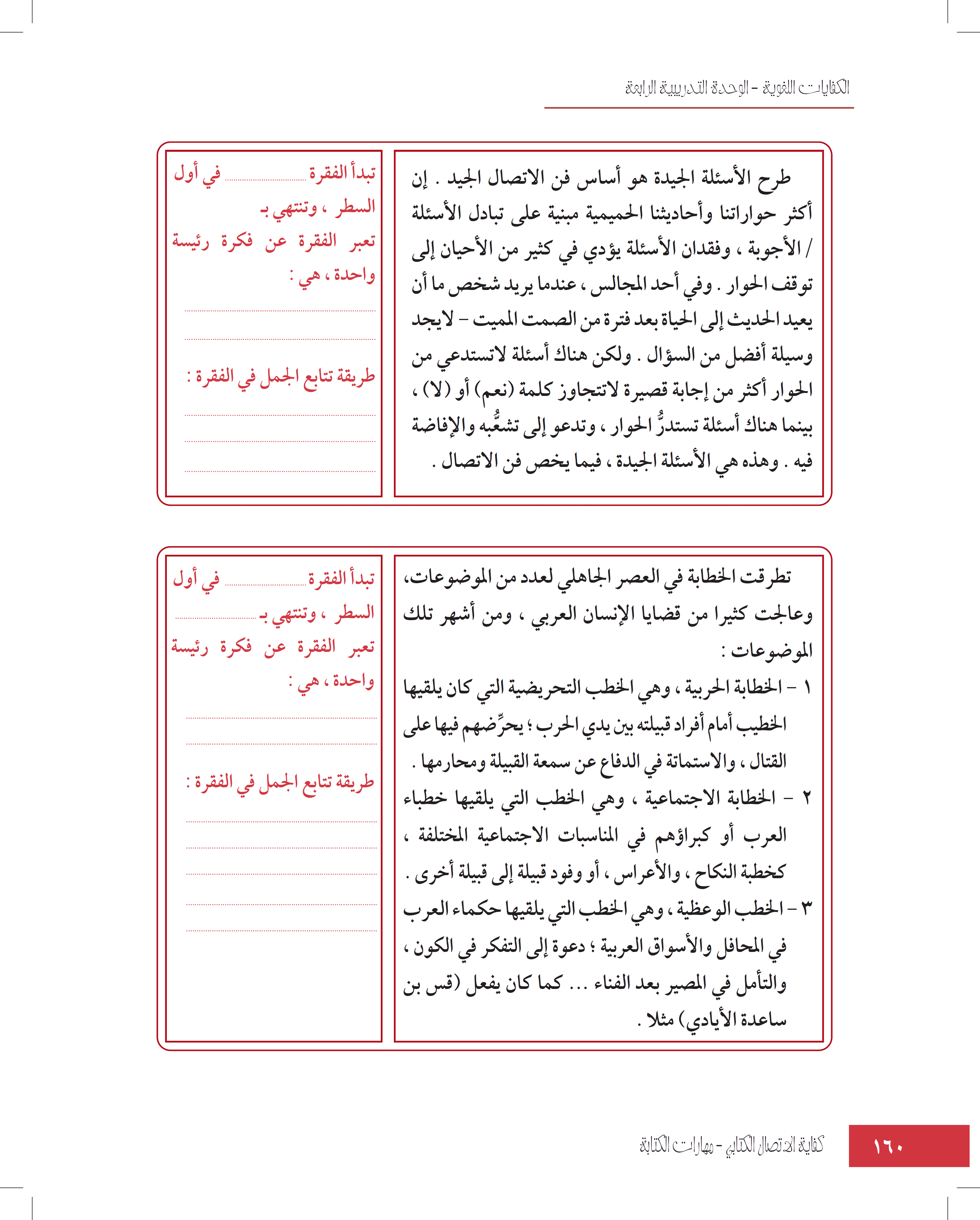 بعرض فكرة
ــالأمثلة.
الحوار هو أساس فن الاتصال.
تتابع الجملة بأسلوب منطقي، وكل جملة تتآخى مع ما بعدها .
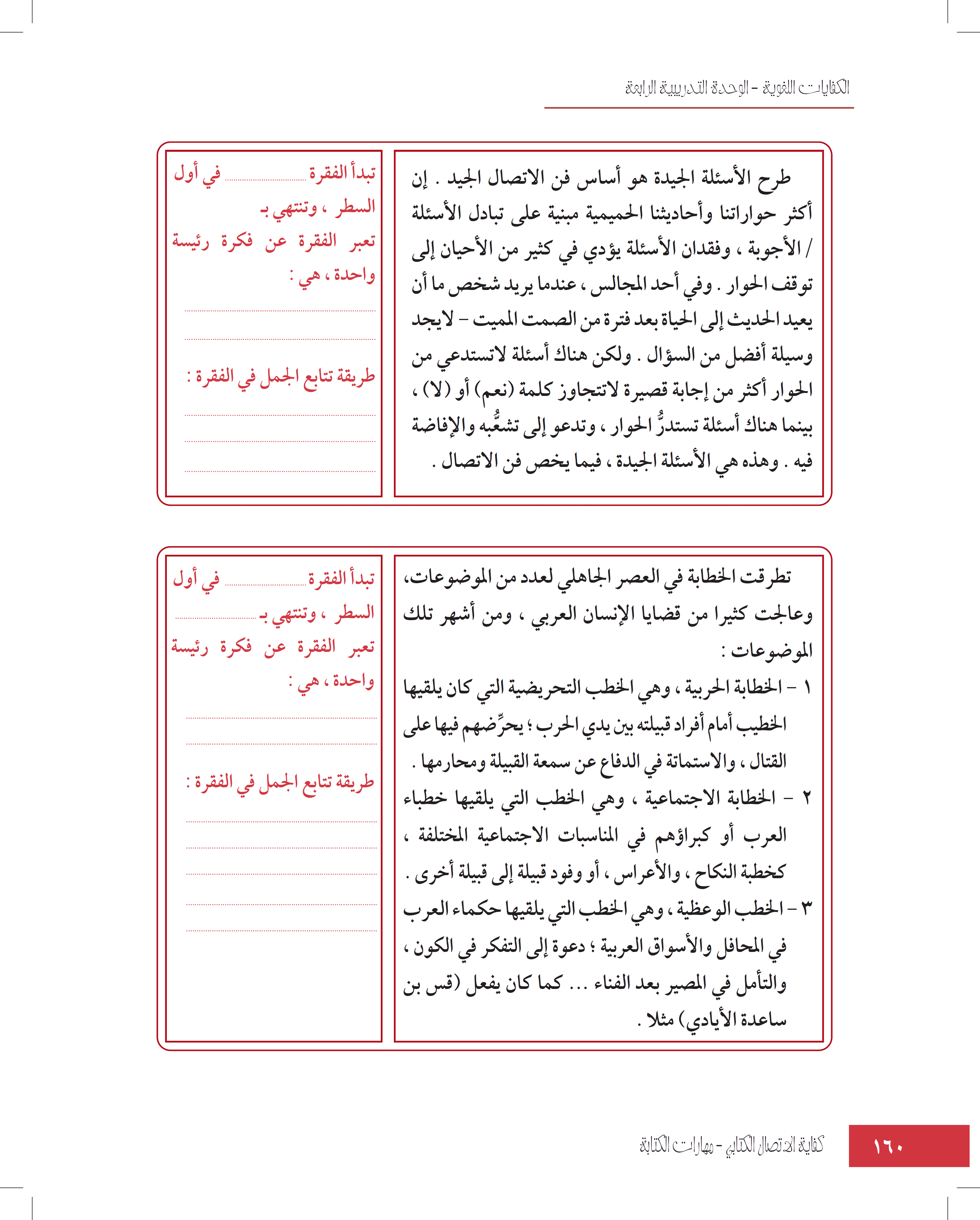 بأمر عام
ـتعداد جزئيات
موضوعات الخطبة في العصر الجاهلي.
تتابع الجملة بأسلوب منطقي، وكل جملة تتآخى مع ما بعدها .
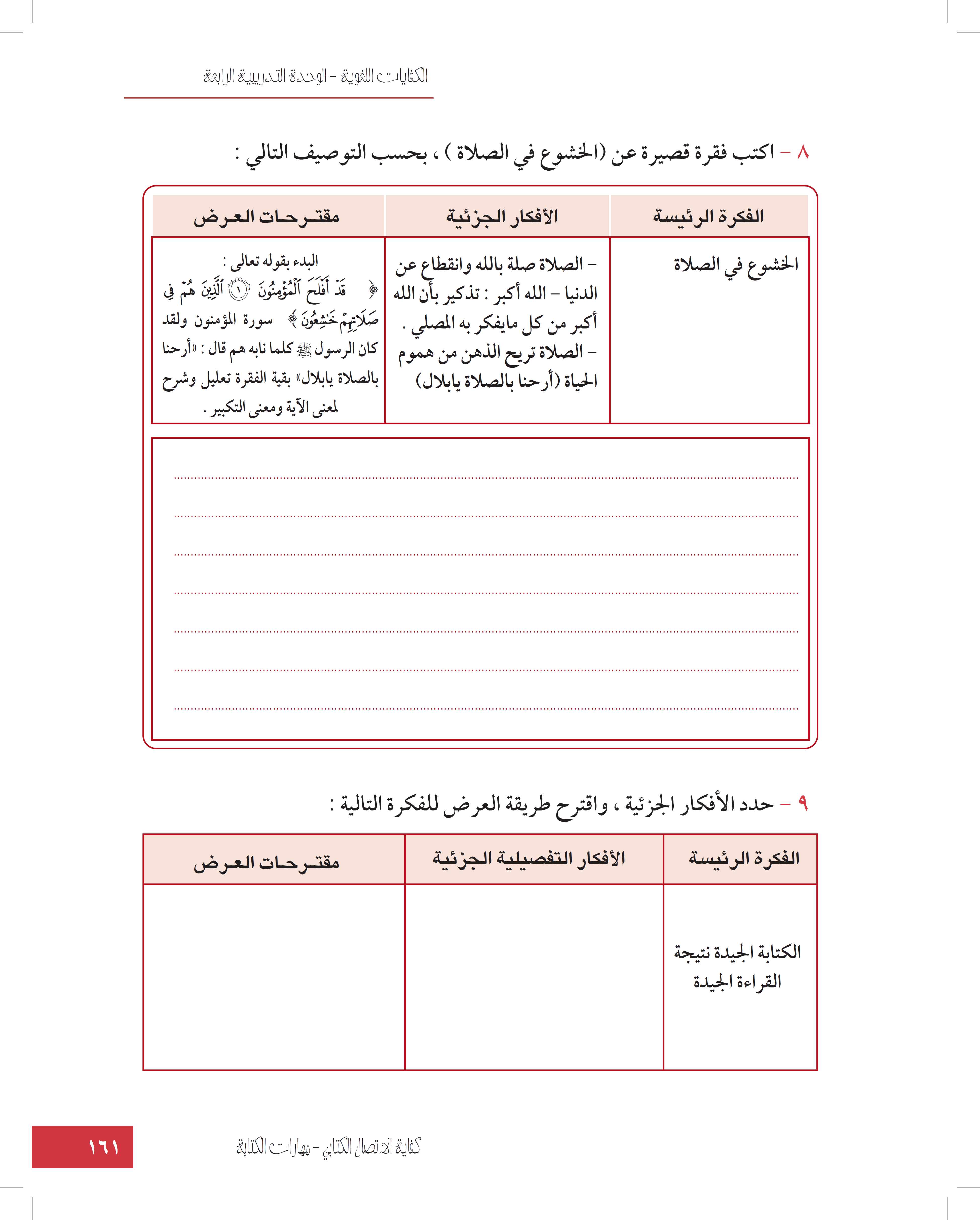 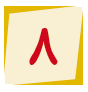 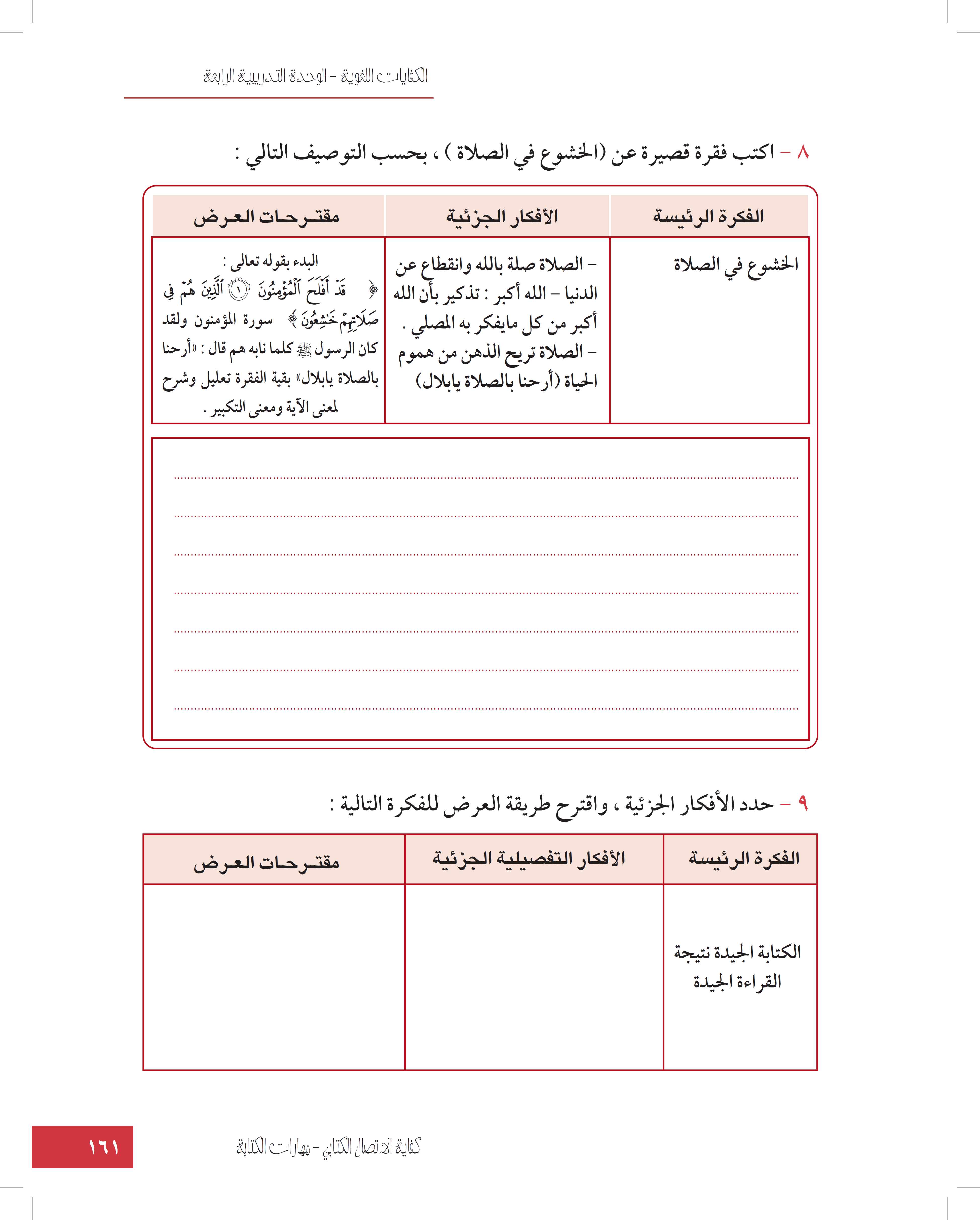 قال تعالى :  {قَدْ أَفْلَحَ الْمُؤْمِنُونَ  الَّذِينَ هُمْ فِي صَلَاتِهِمْ خَاشِعُونَ} حقًا ! إنَّ العبد إذا رغب في الفوز والفلاح، فعليه أن يخشع في صلاته، والخشوع يشمل؛ خشوع القلب، خشوع الجوارح.
فالخاشع في الصلاة هو العبد المنقطع عن الحياة الحسية ليتصل كيانه بحياة أخرى: هي الصلة بينه وبين خالقه، ولا شيء غير هذا، وذلك من خلال فهمه لمعنى تكبيرة الإحرام، ثم سياحته القلبية والحسية في بحر المعاني القرآنية، والتفكير في عظمة الخالق  إلى أن تنتهي هذه الرحلة بالتسليم.
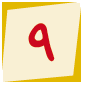 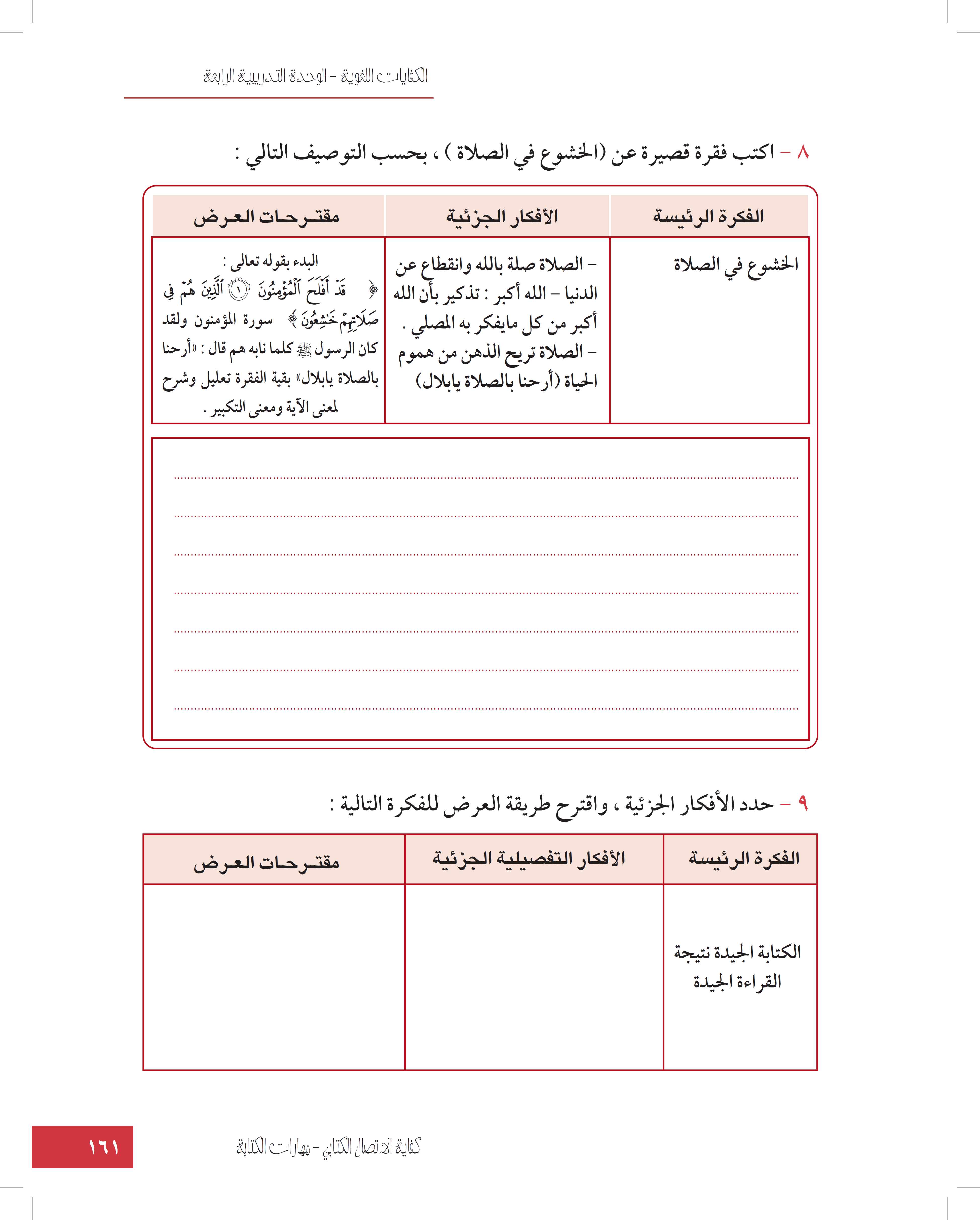 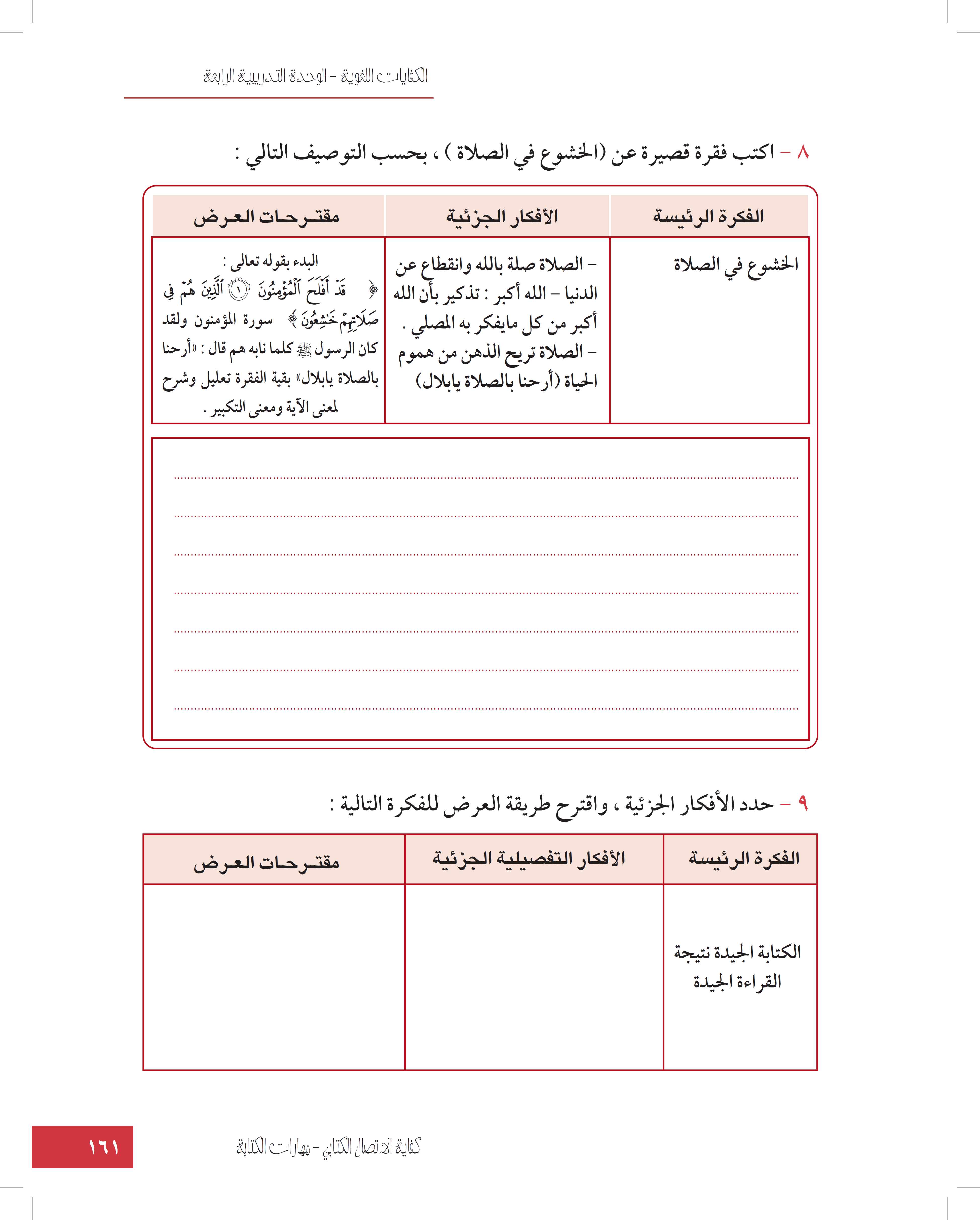 عصف ذهني يبدأ بجودة الكتابة وعلاقتها بالكتابة الجدية.
 ضرب مثال حسي يدل على أهمية القراءة.
 تقديم نموذج لكتابة جيدة صاحبها يقرأ كثيرًا.
 استخدام فن المقارنة.
ما الكتابة الجيدة ؟ 
 وما شروطها ؟
 وما مواصفاتها ؟ 
 وما علاقتها بالقراءة الجيدة ؟
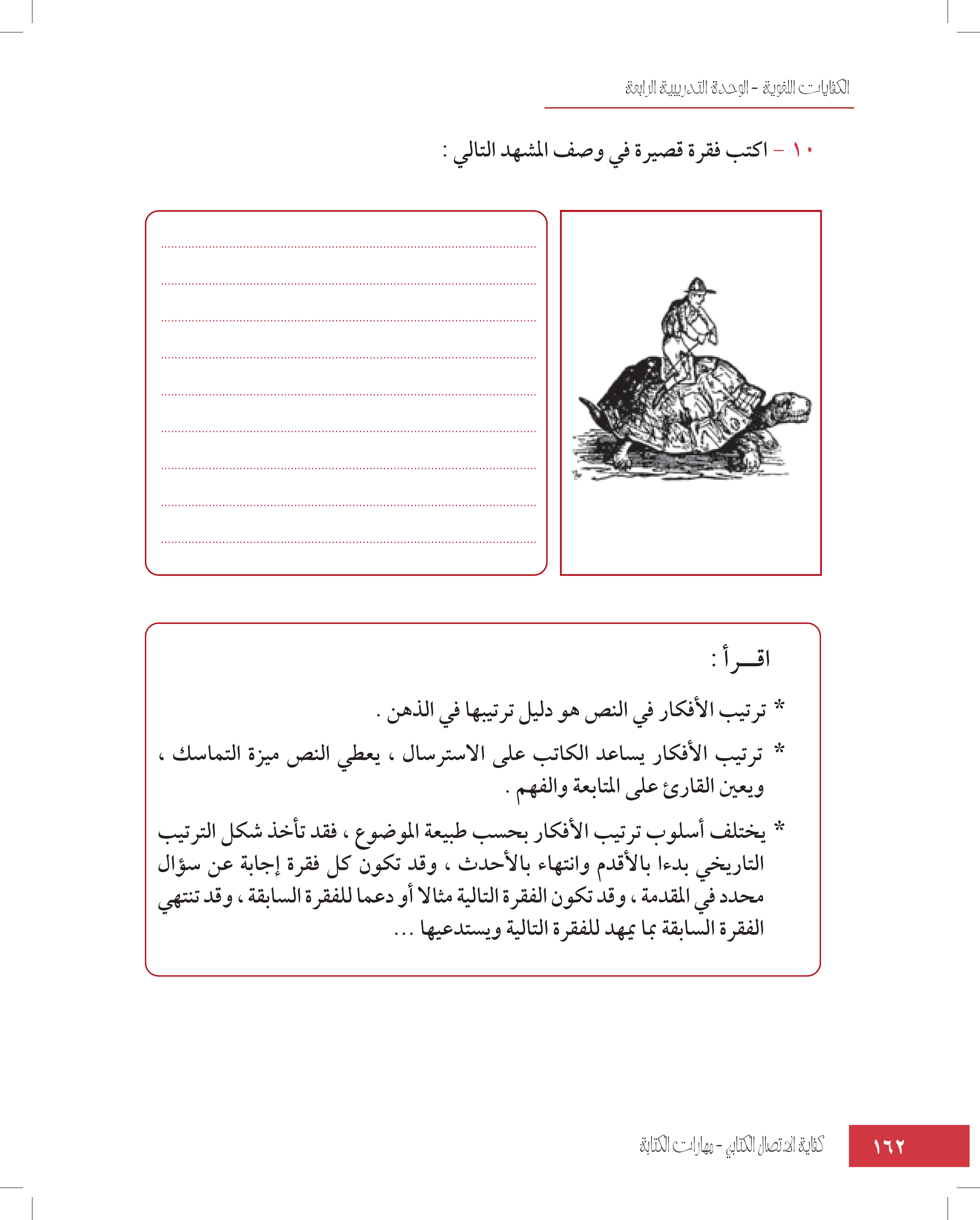 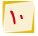 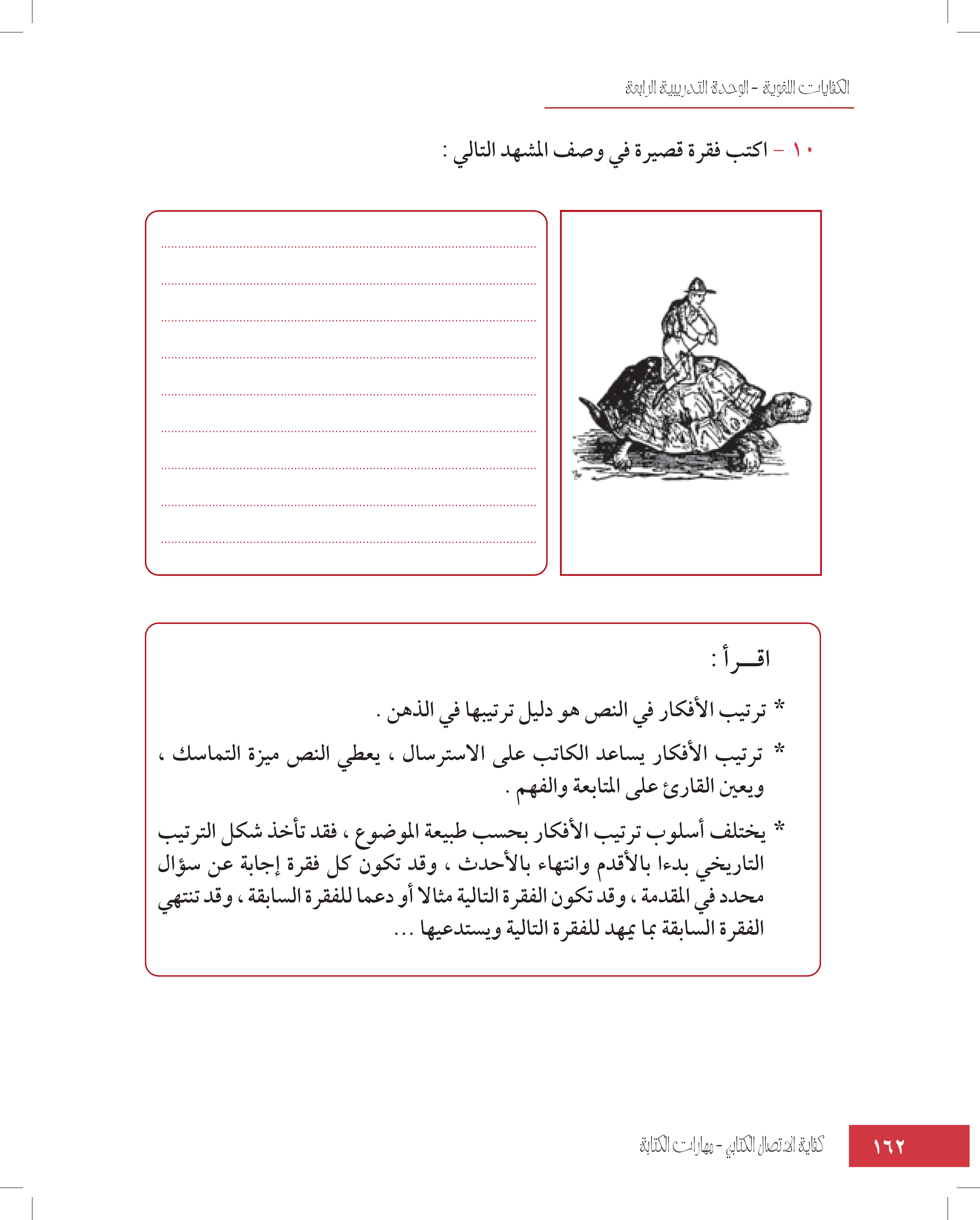 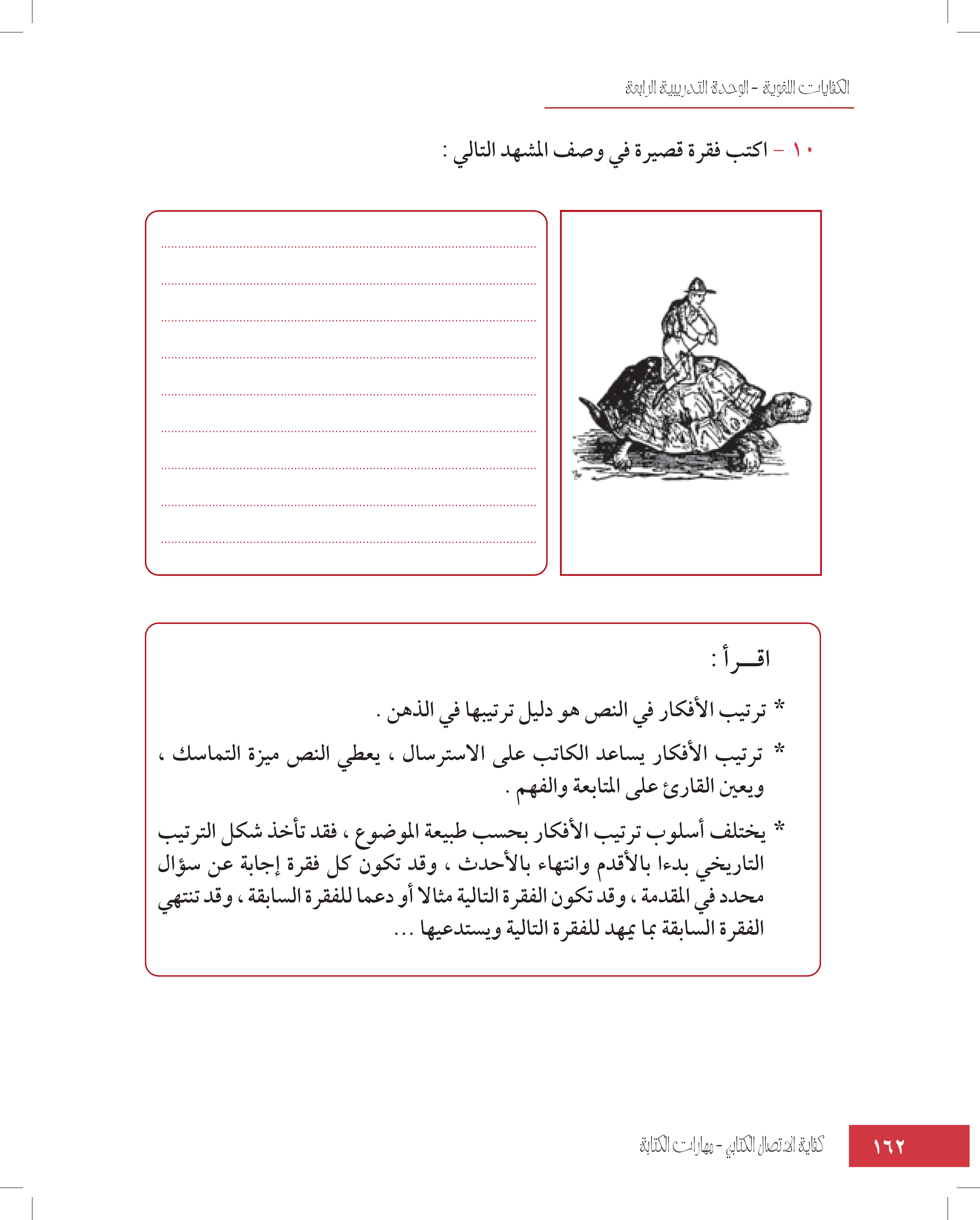 هل هناك سلاحف تحمل إنسانًا ؟ لقد اعتدنا في بلادنا على نوع من السلاحف  لا يتصور أن يكون مطية لأحد من بني آدم.

ولكن بالاطلاع على أنواع السلاحف في العالم تبين لي أن هناك أنواعًا منها ذات أحجام كبيرة تصلح أن تتخذ مراكب بحرية للسباحة في مياه محيط كبير. فسبحان الله على ما أبدع وخلق !!
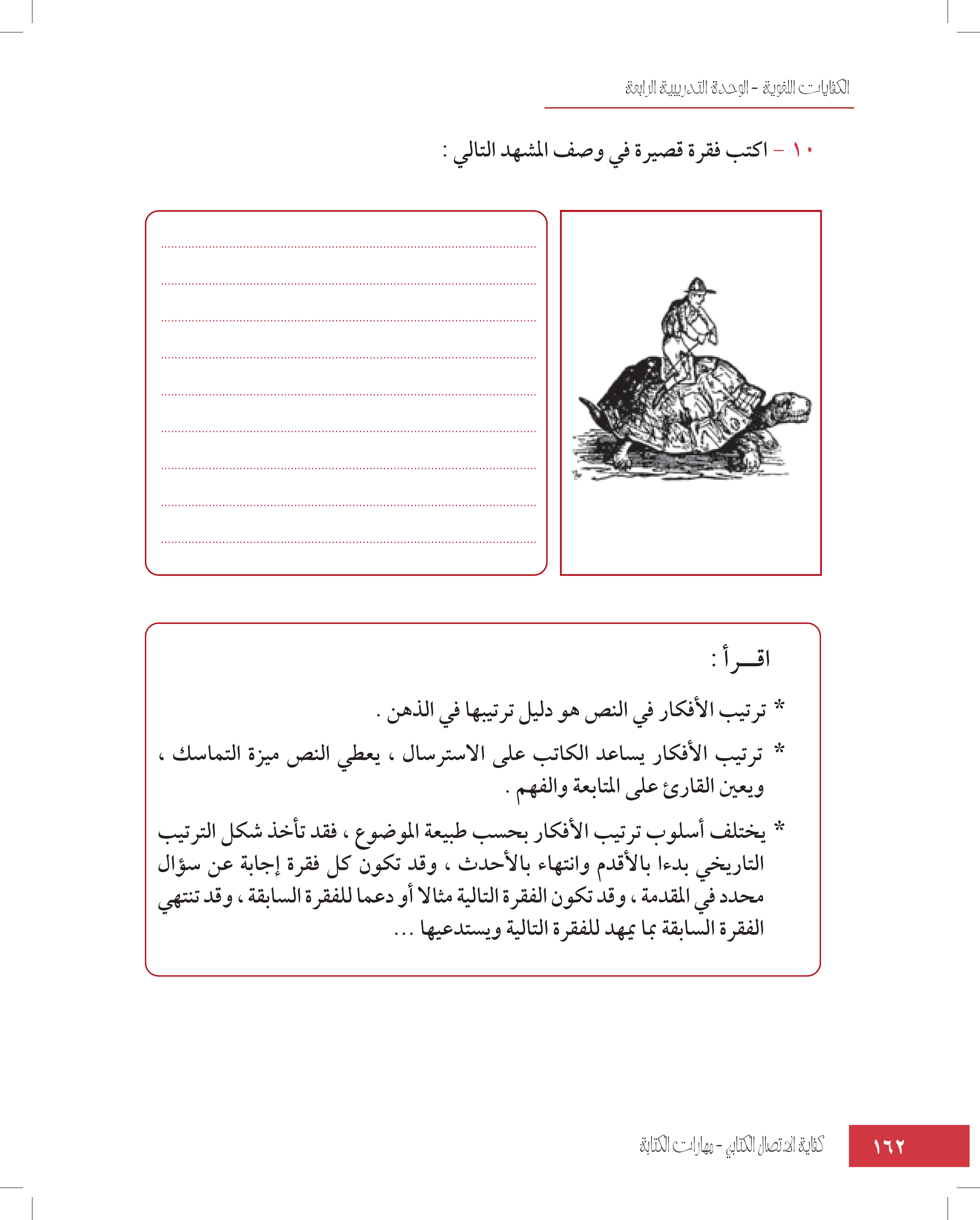 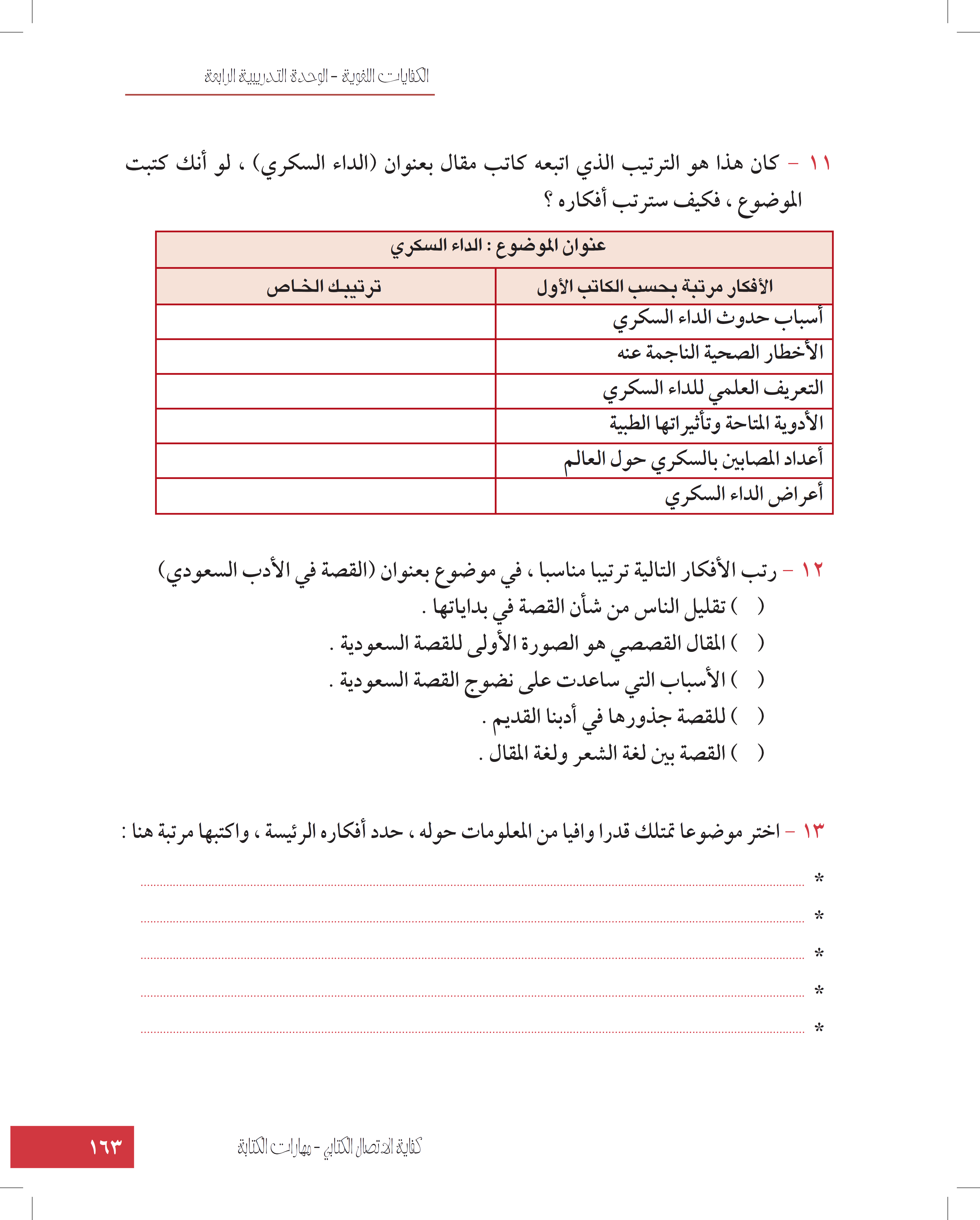 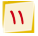 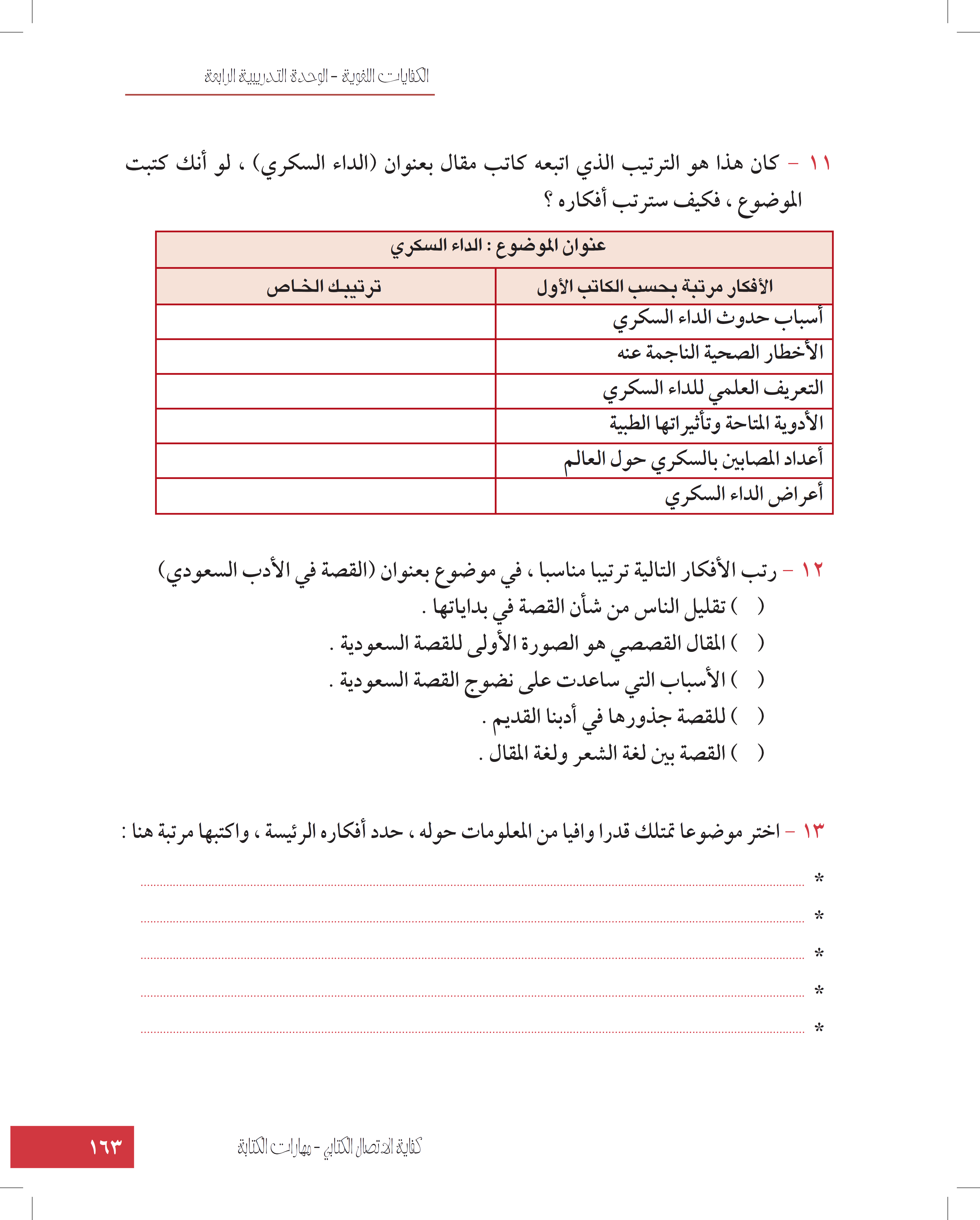 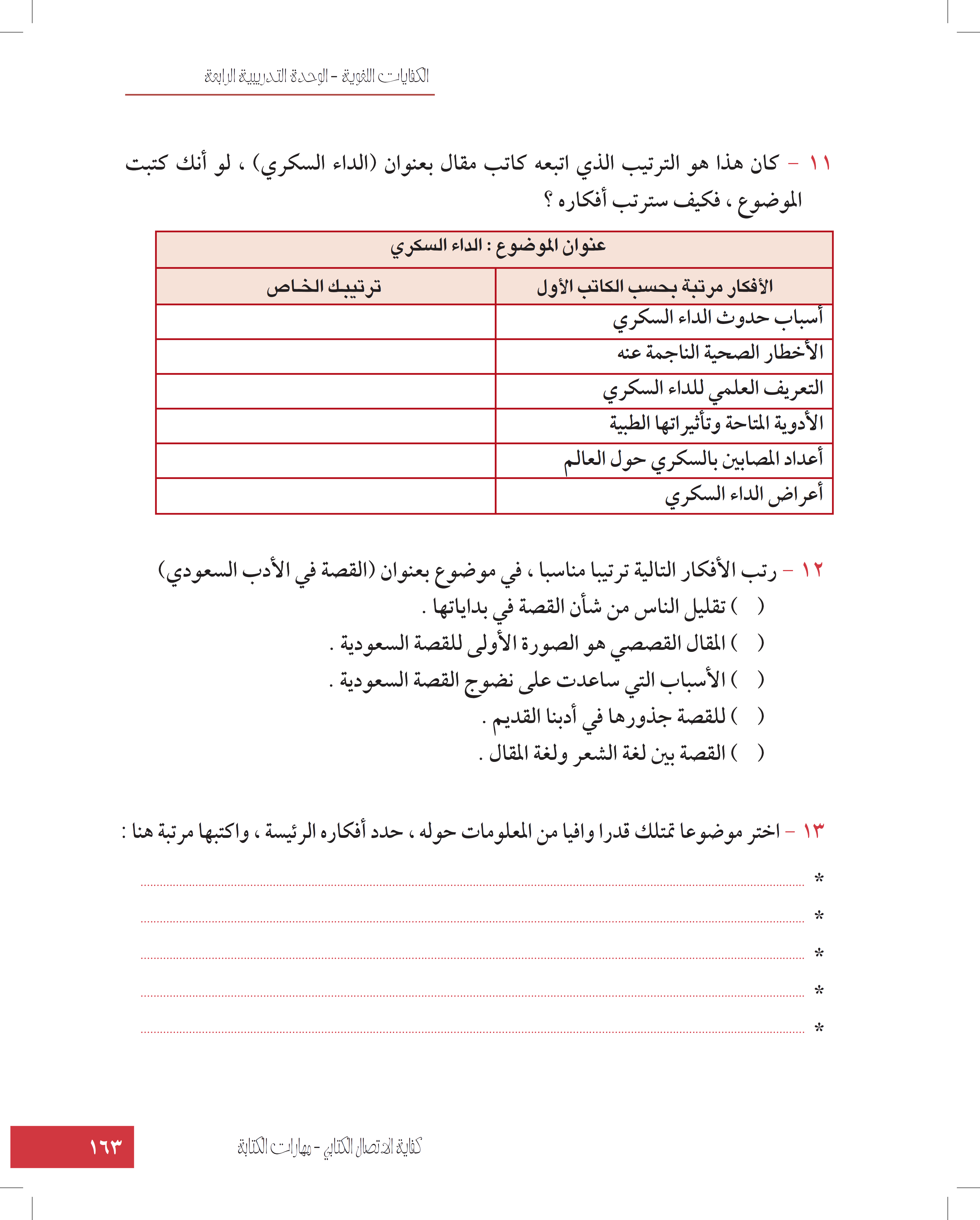 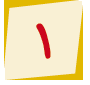 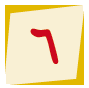 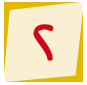 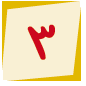 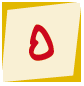 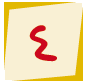 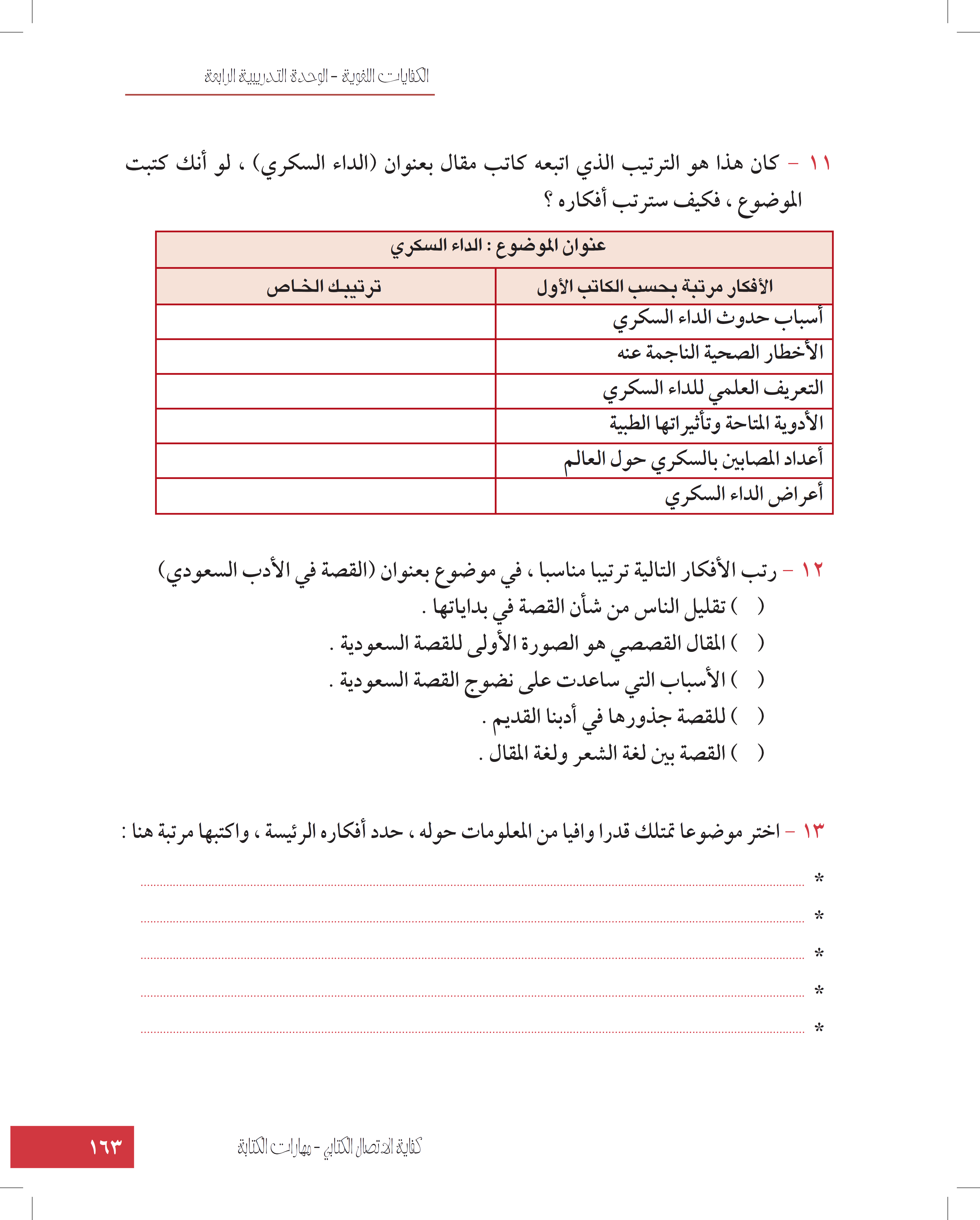 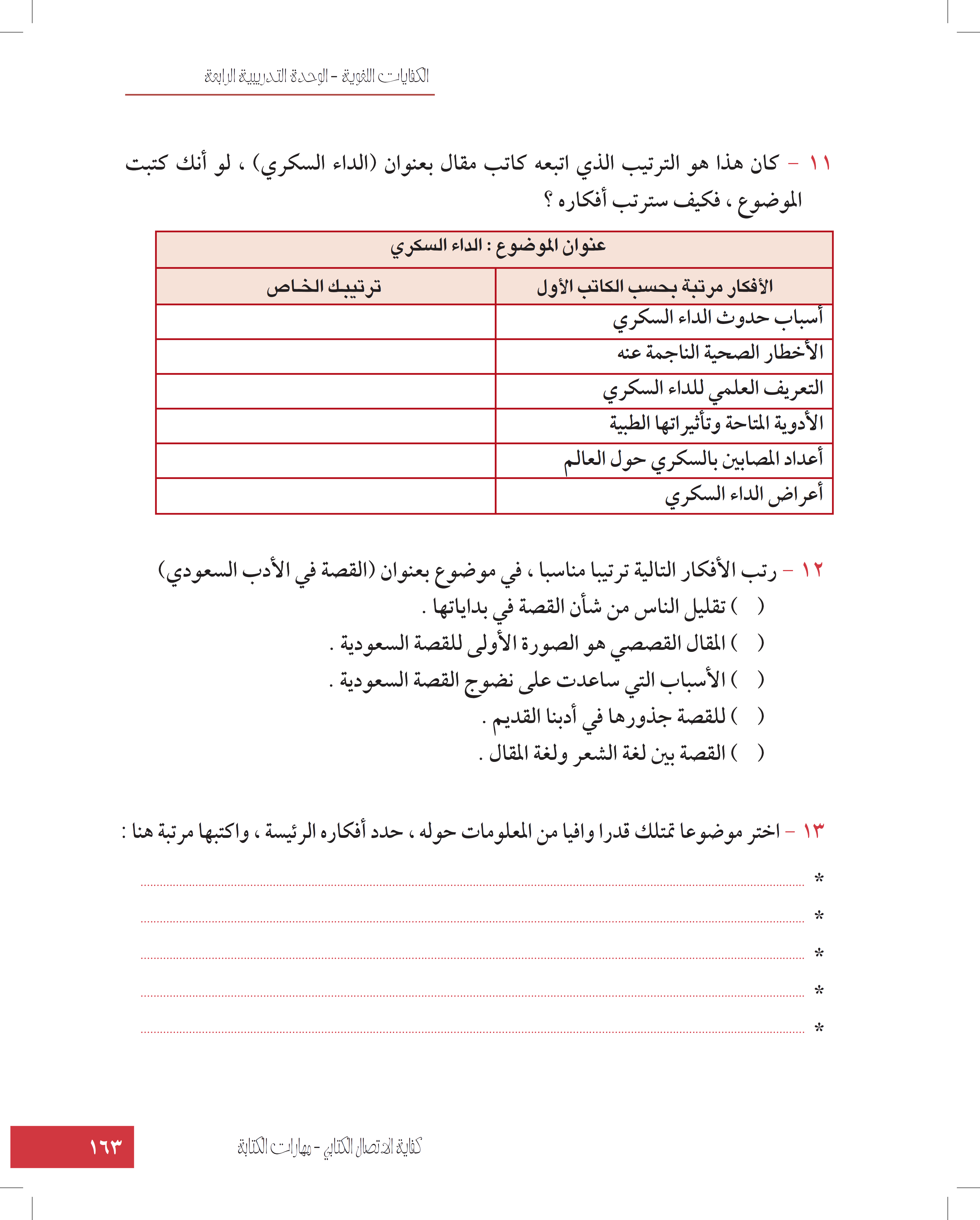 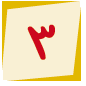 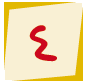 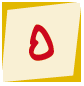 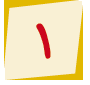 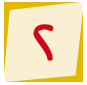 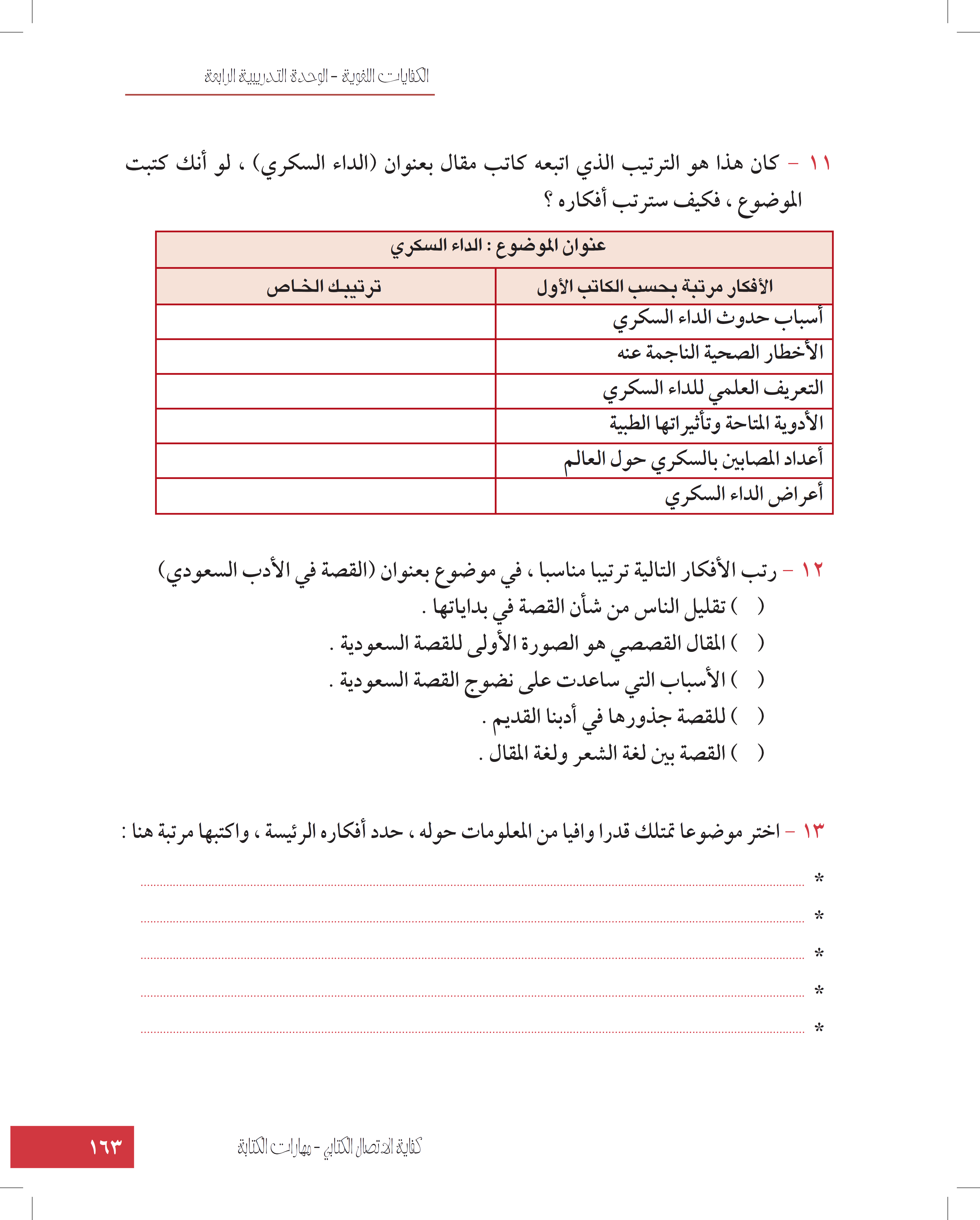 1. حال المرأة قبل التعليم.
المرأة والتعليم في السعودية
2. معوقات تعليم المرأة.
3. لماذا أقبلت المرأة على التعليم.
4. فوائد تعليم المرأة.
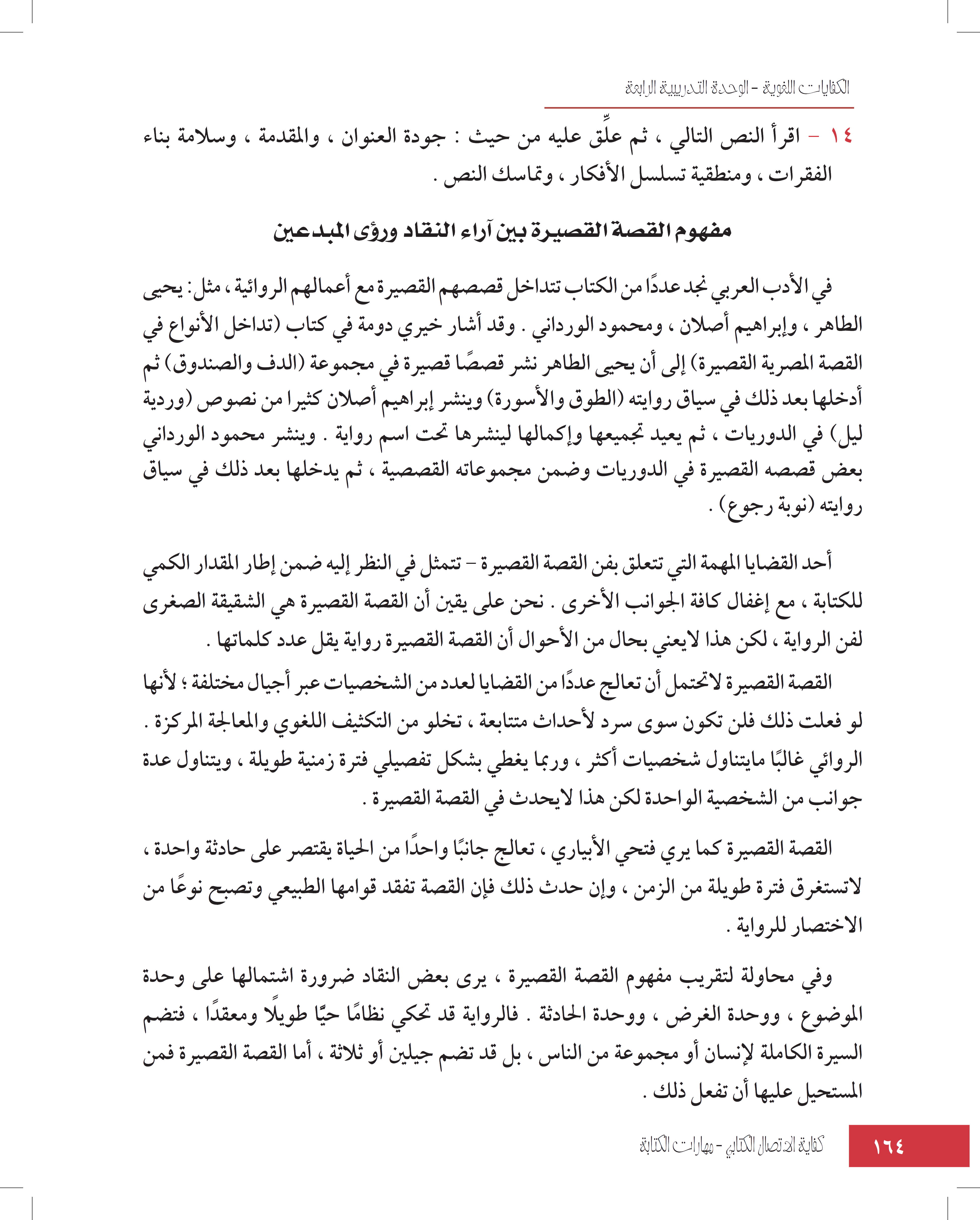 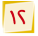 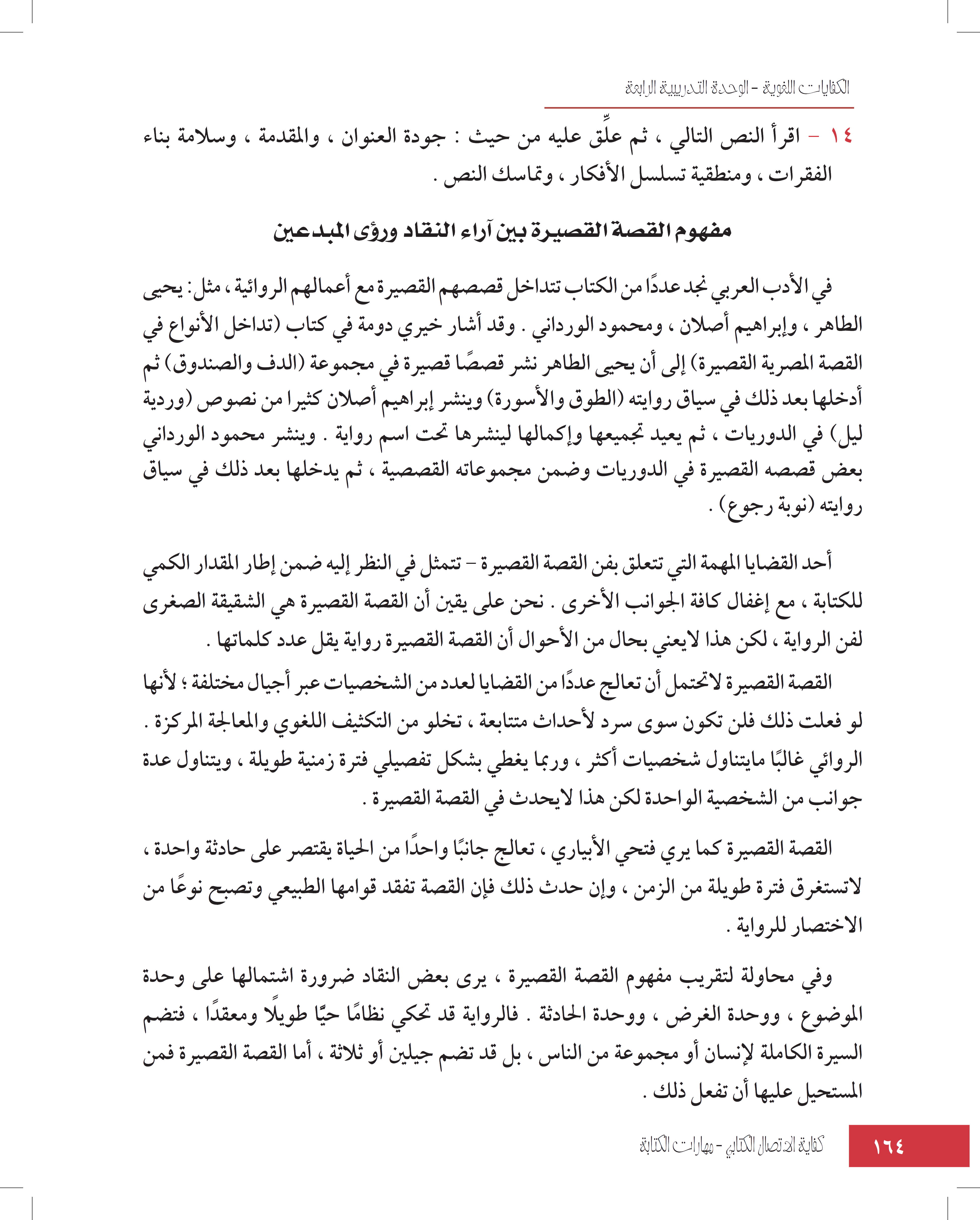 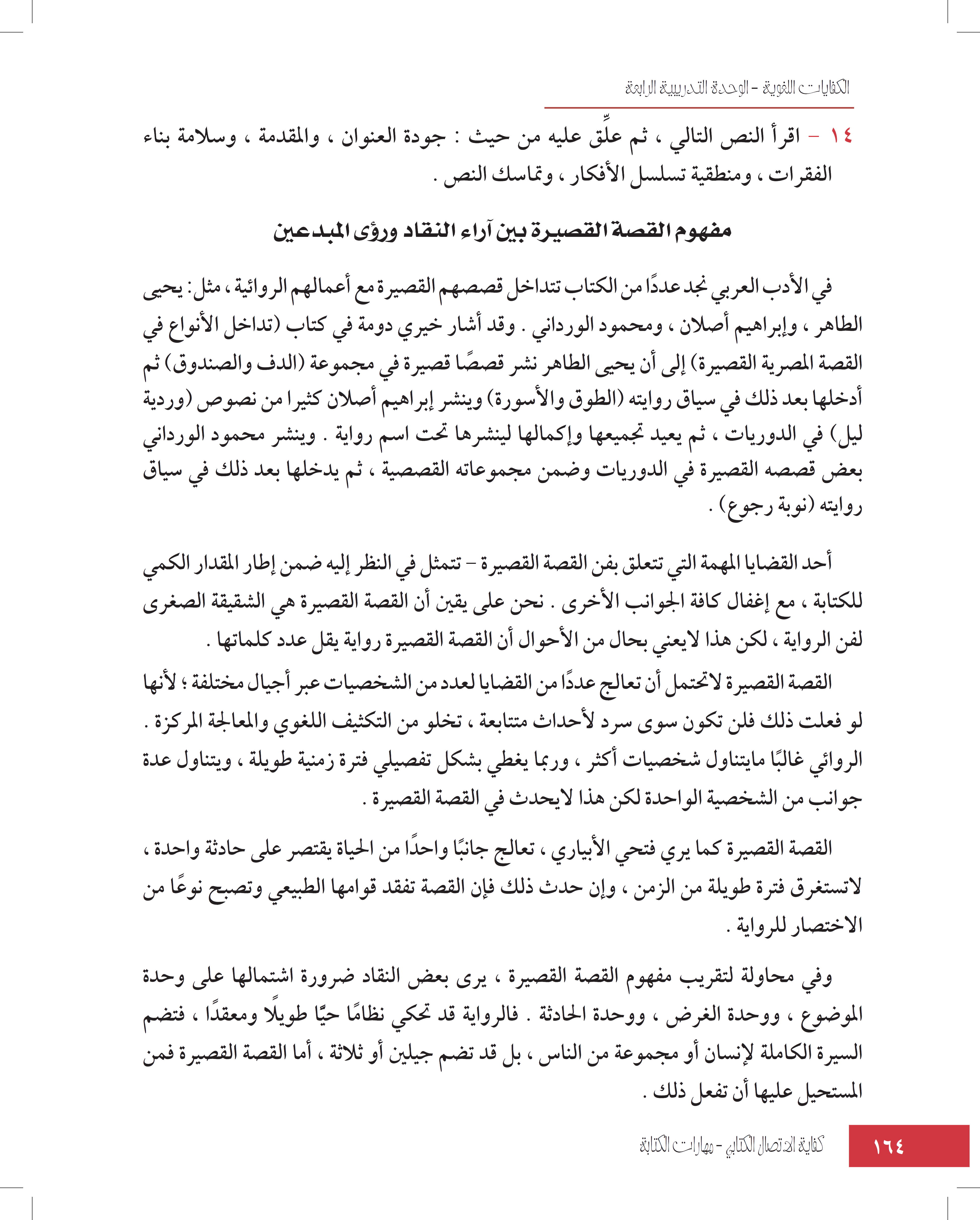 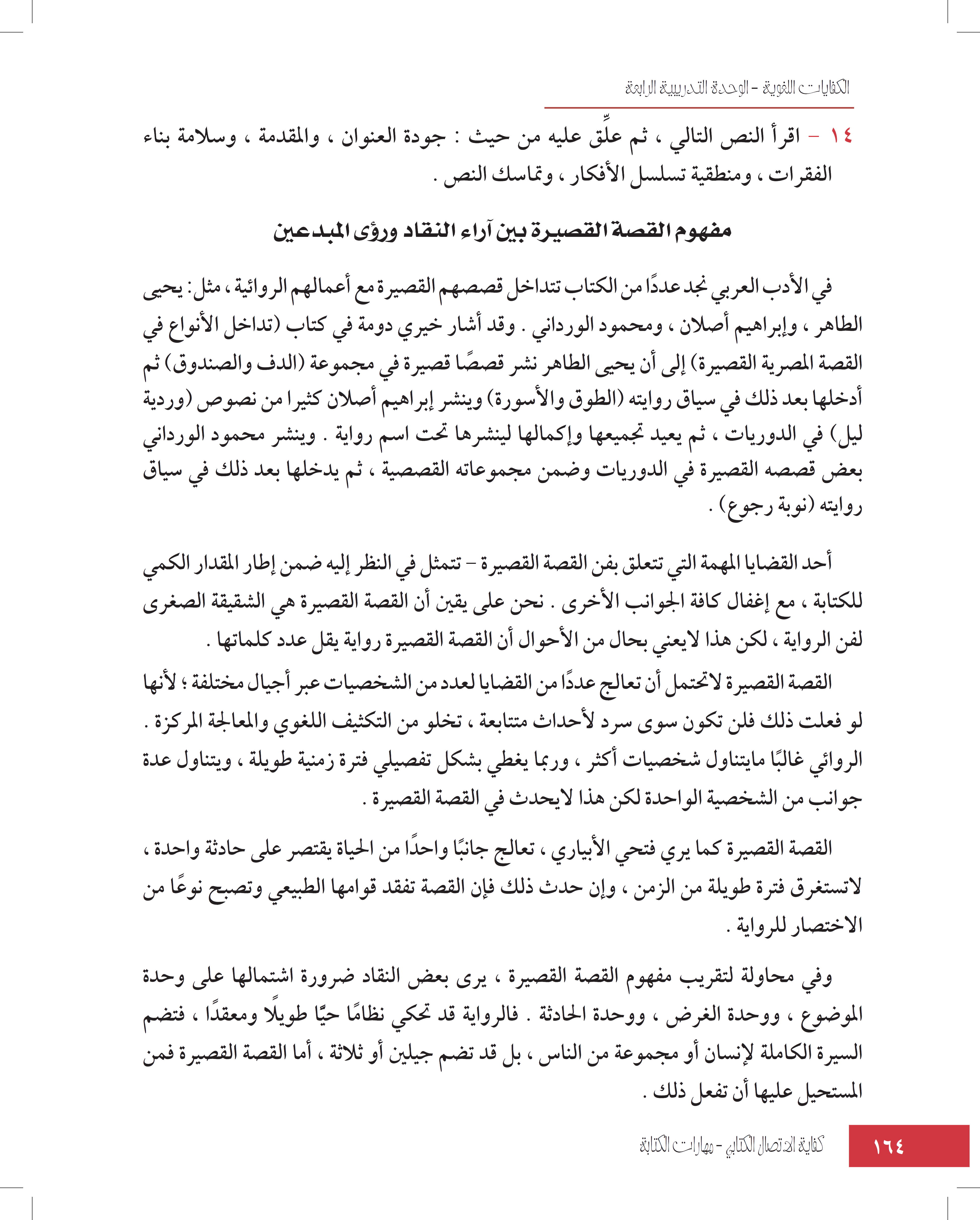 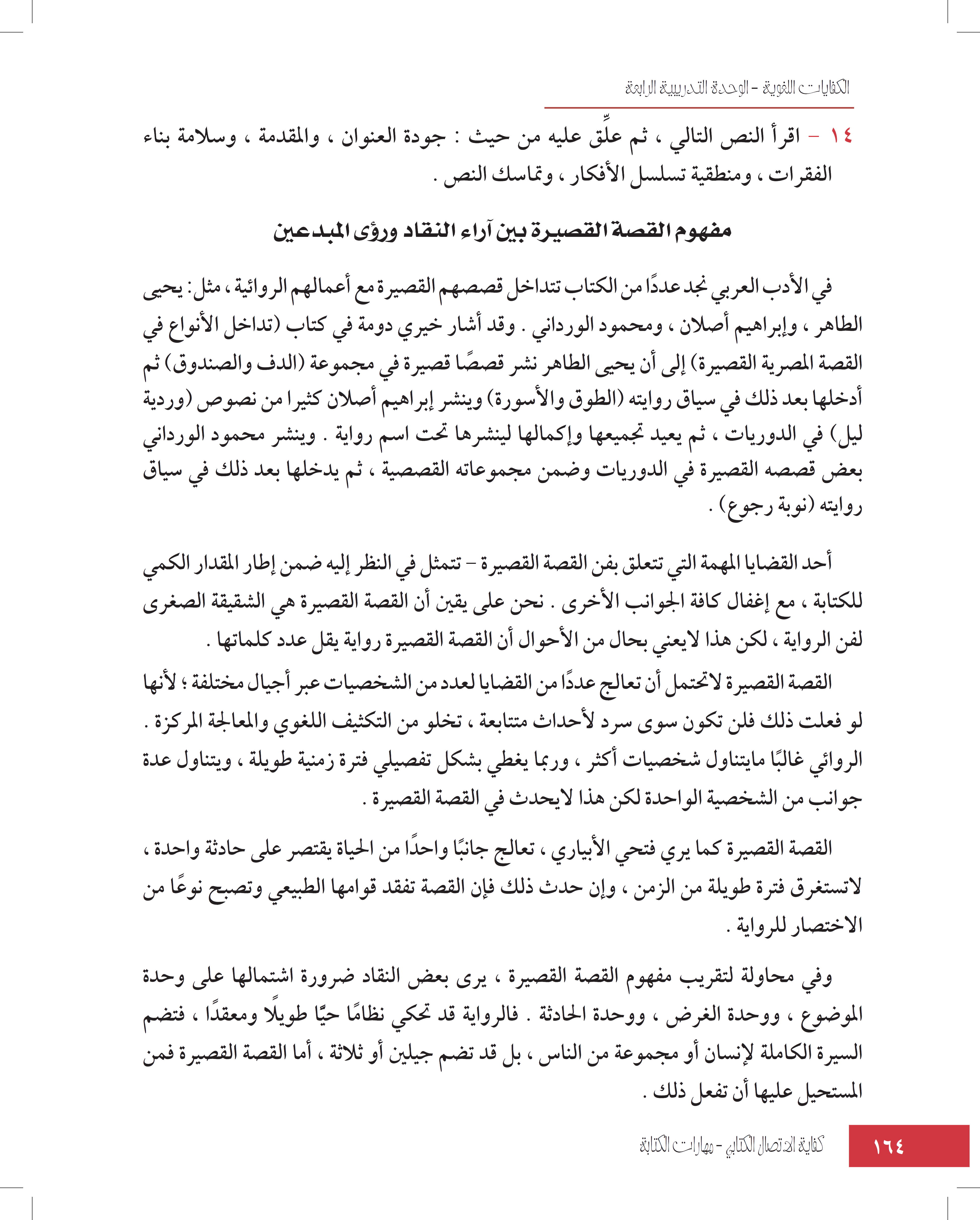 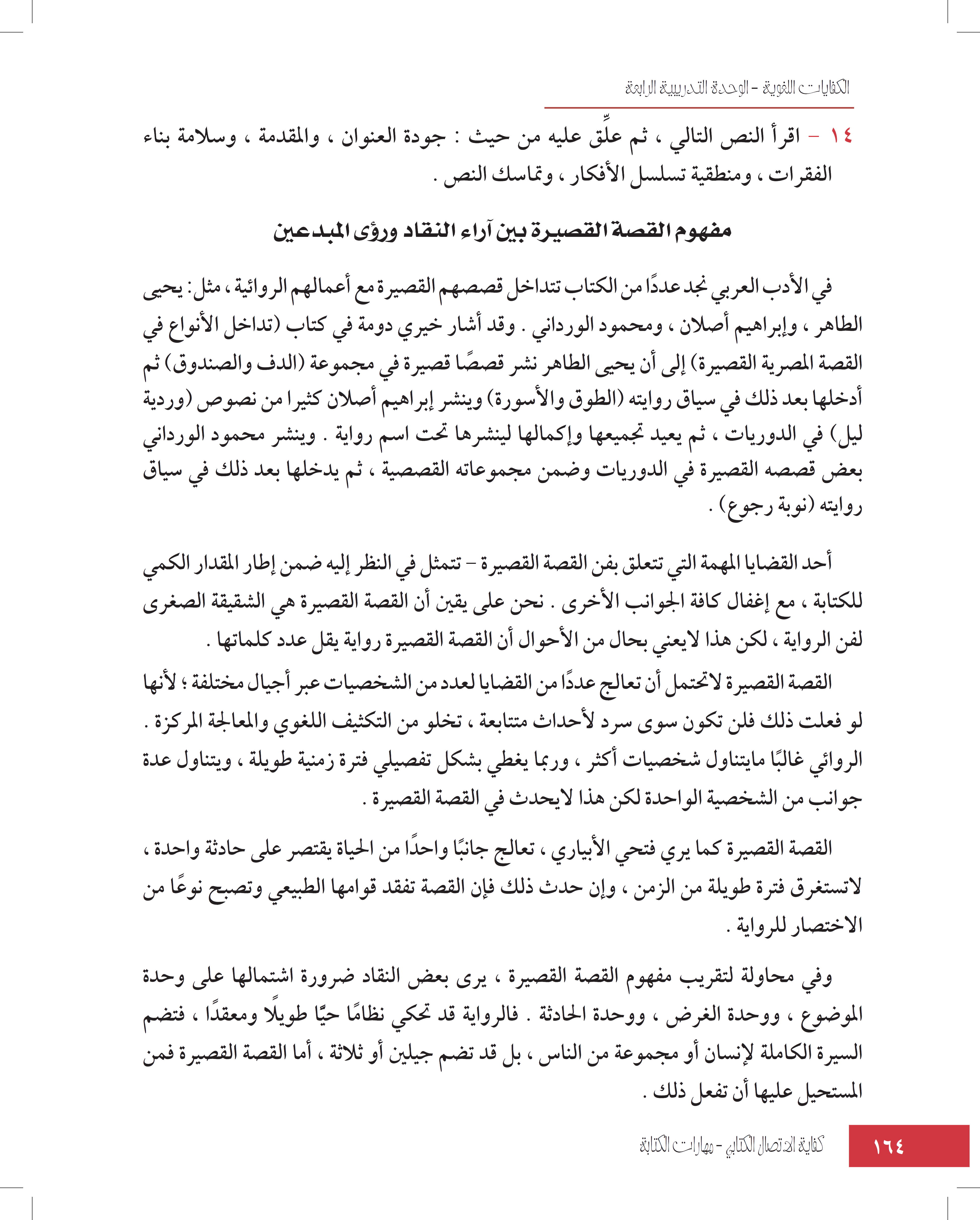 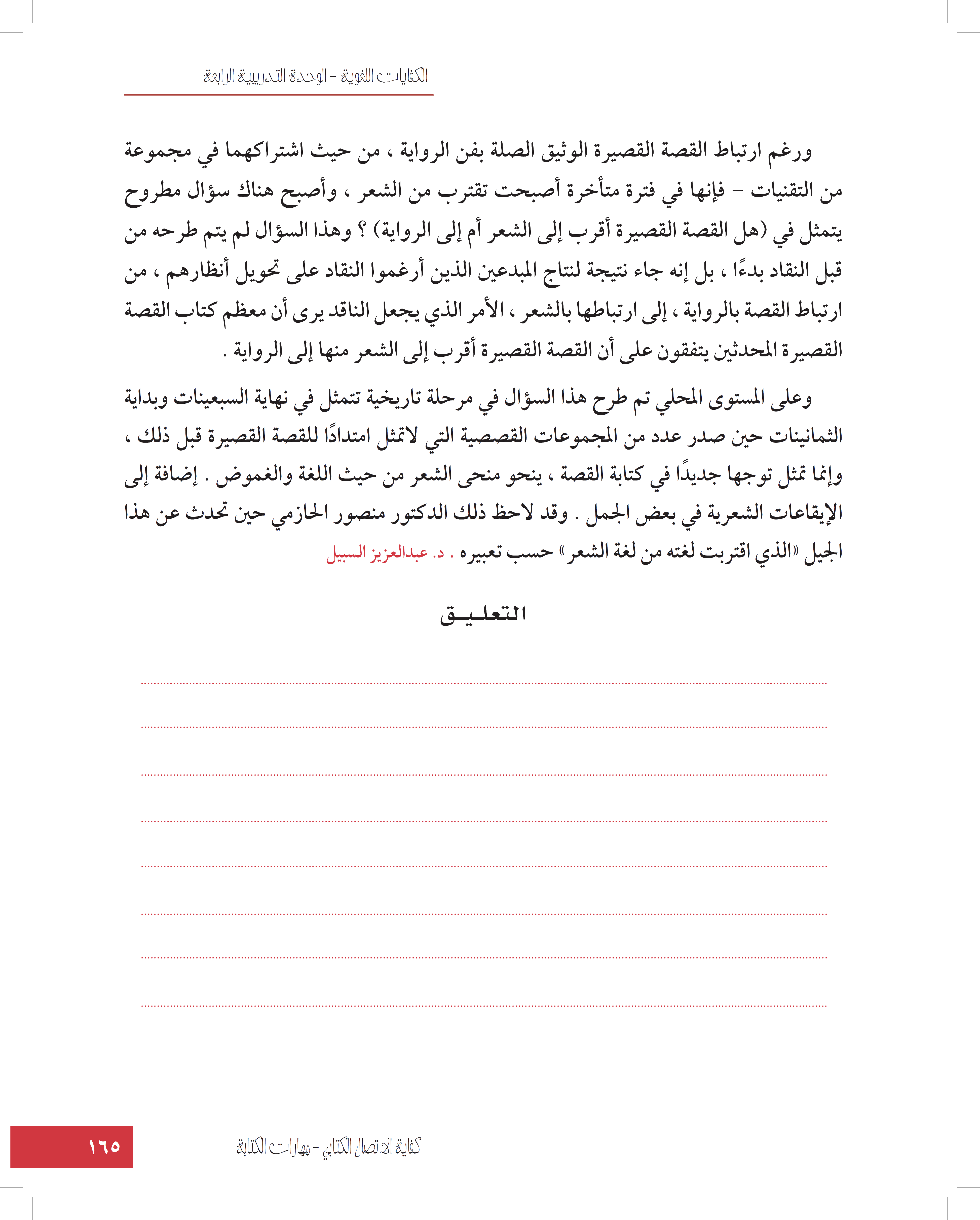 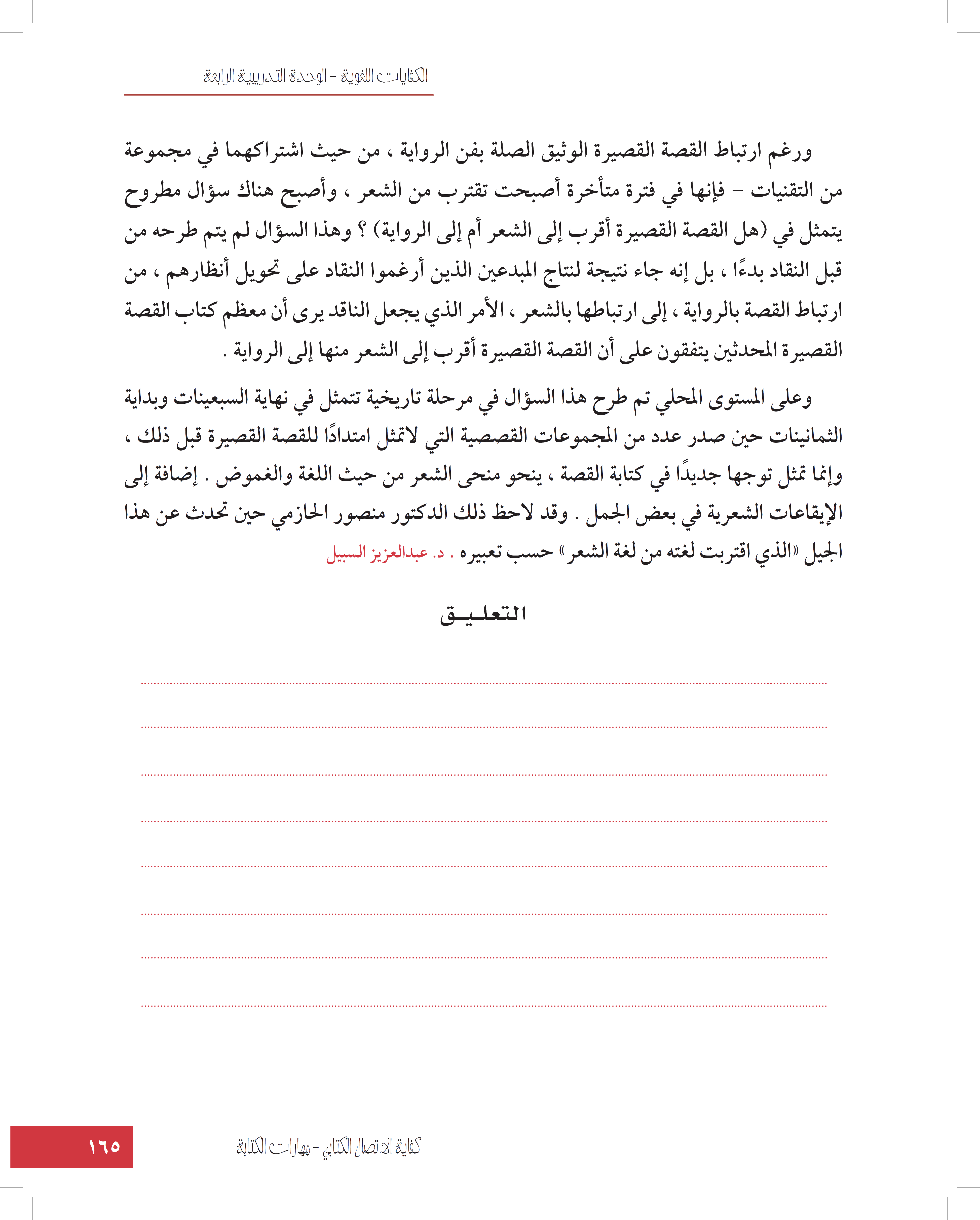 التعليق
أقترح أن يكون العنوان: “القصة القصيرة بين الرواية والشعر”.
المقدمة : مشوقة .... مثيرة ... مناسبة ... ممهده.
بناء الفقرات: الفقرات ليست متساوية الحجم والأولى تتسم بالوضوح؛ وأما الثانية ففيها غموض؛ لكن جاءت الثالثة موضحة لبعض الغموض الذي اتصف به الثانية.
وأما الفقرتان الأخيرتان، فقد بينتا ملامح القصة القصيرة من خلال المقارنة بينها وبين الرواية.
ولقد برز سؤال محير: ما عالقة القصة بالشعر ؟! فلقد جاءت الفقرة الأخيرة استدلال العلاقة الوثيقة الجديدة بين فني الشعر والقصة الكثيرة؛ وأماطت اللثام عن هذا اللغز.
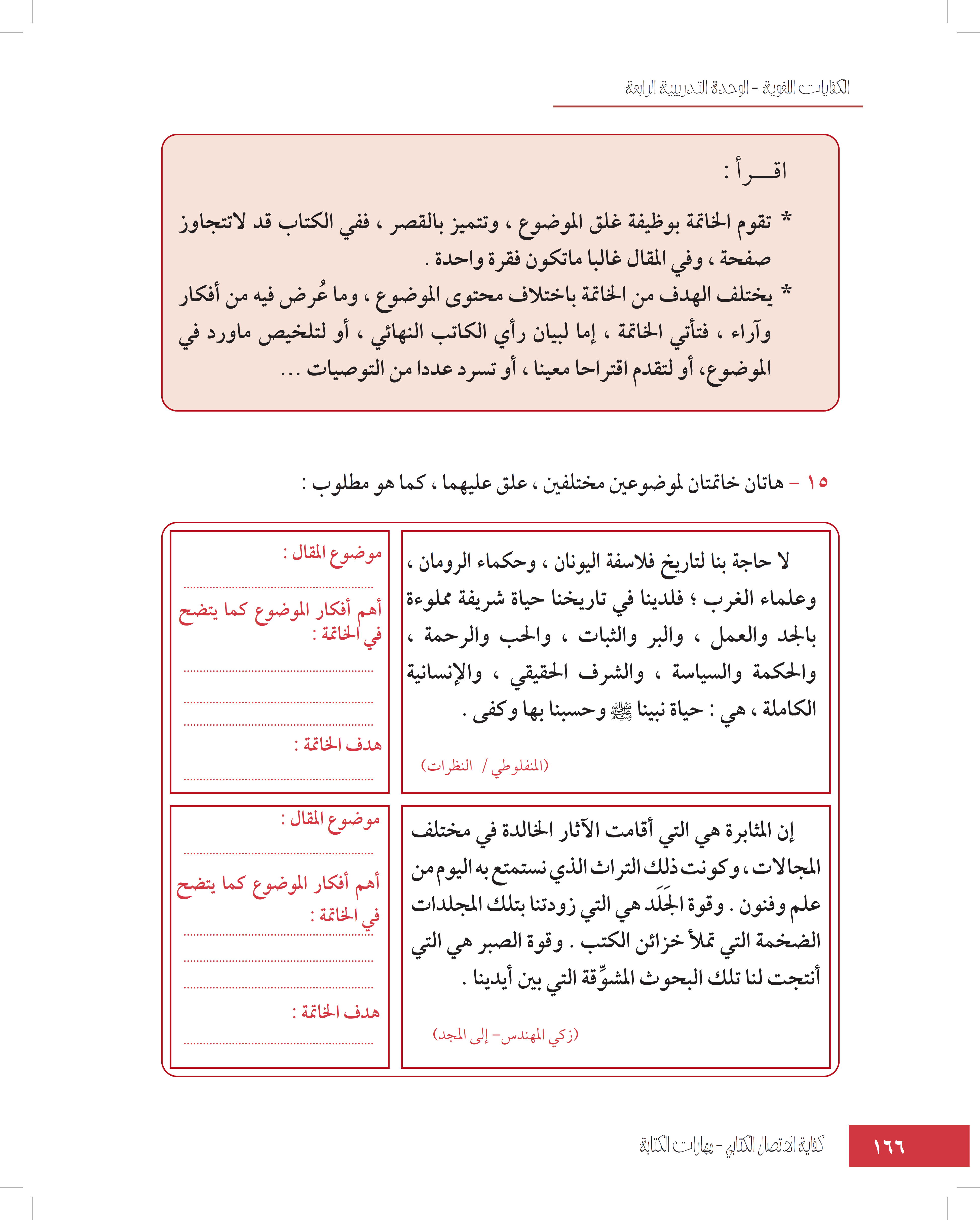 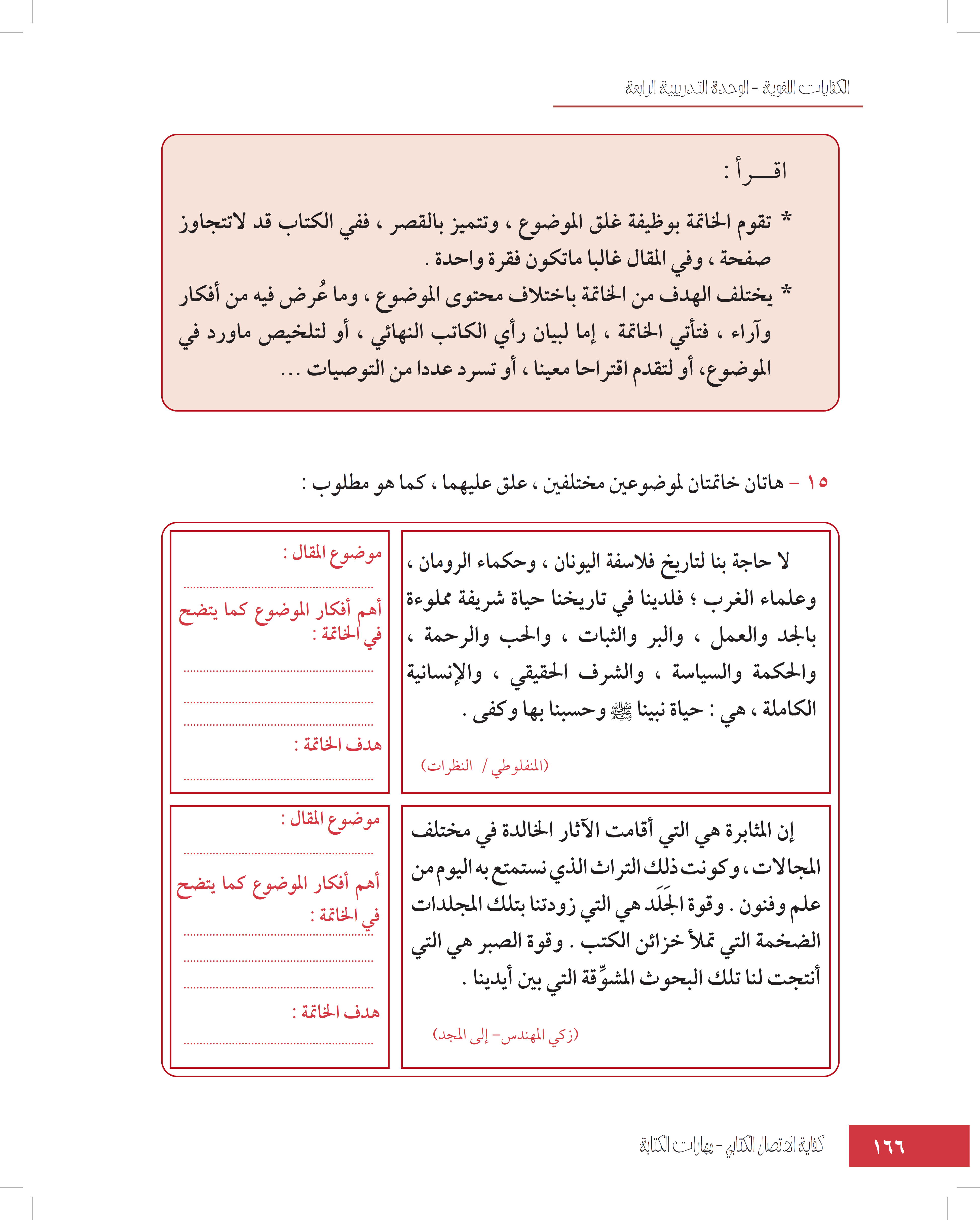 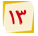 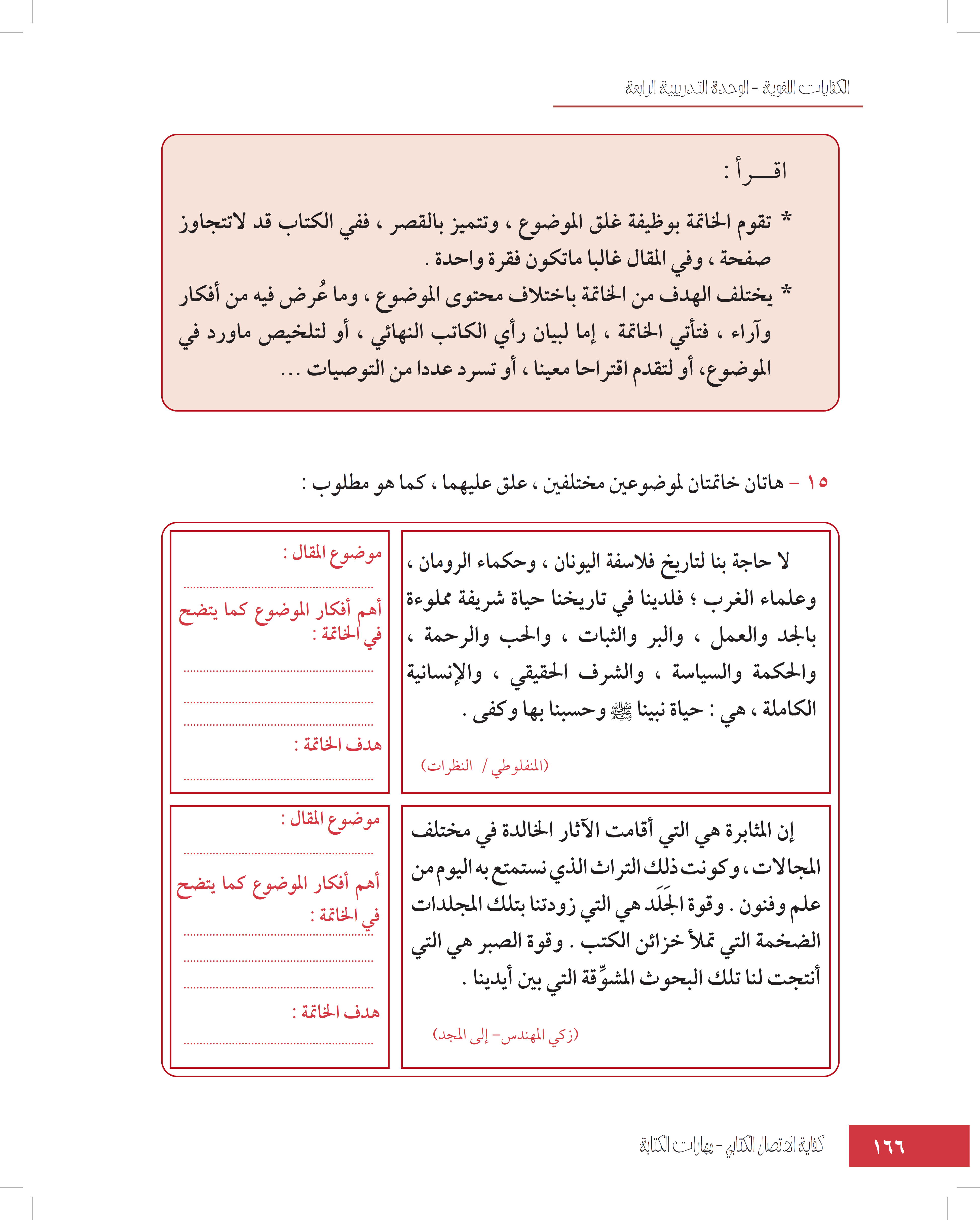 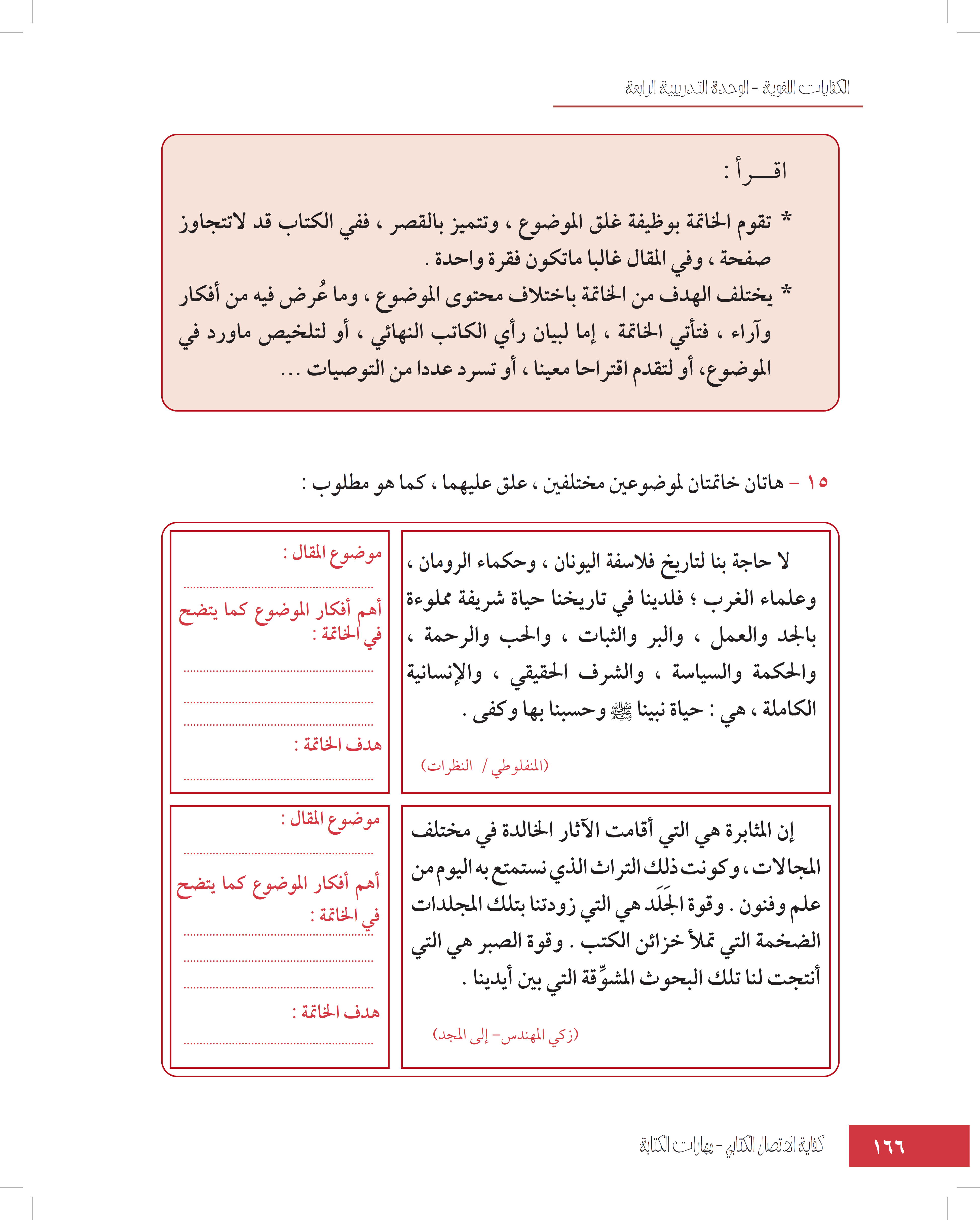 تراثنا غني بثرواته.
النبي  هو القدوة الصالحة لحياتنا .
بيان رأي الكاتب.
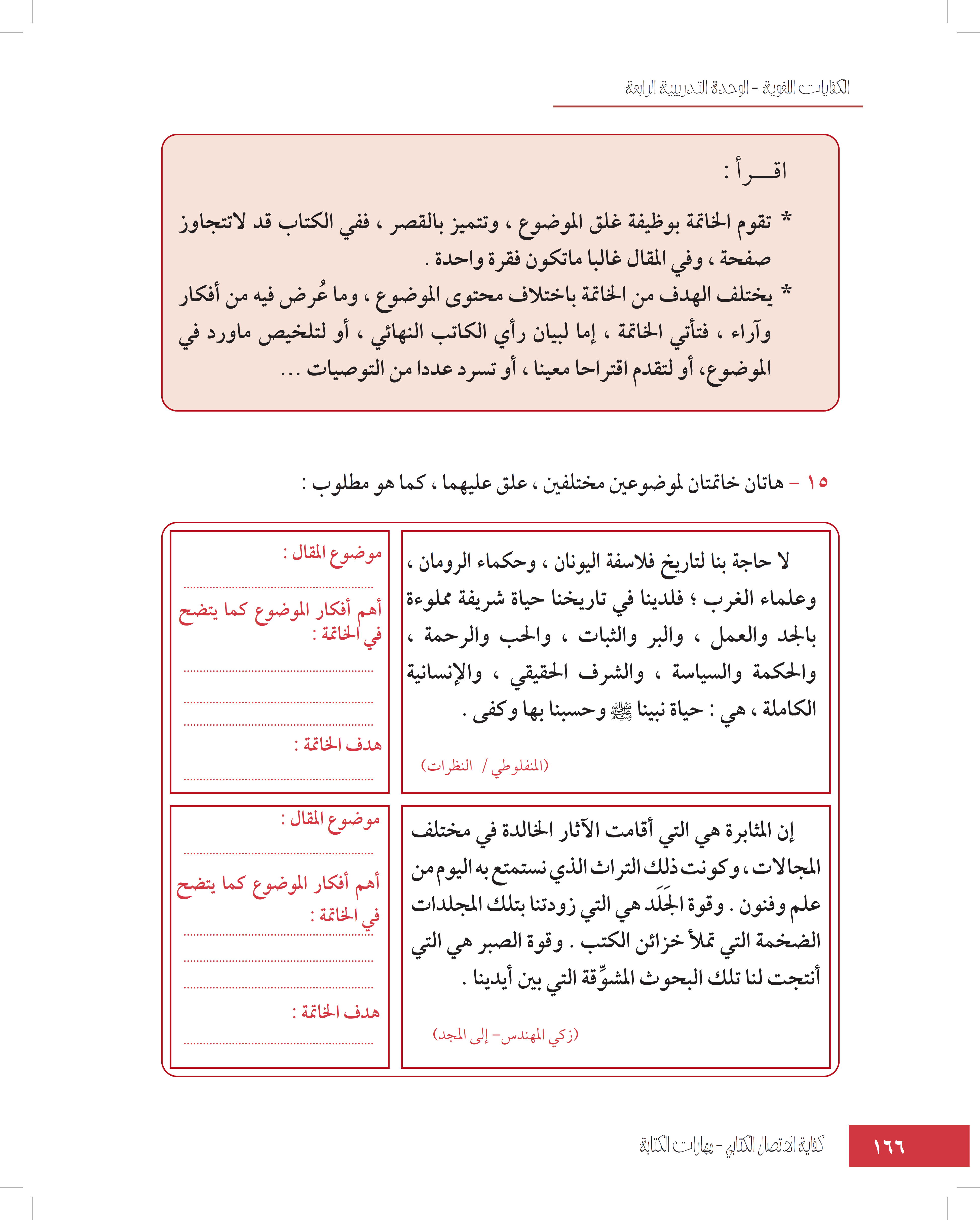 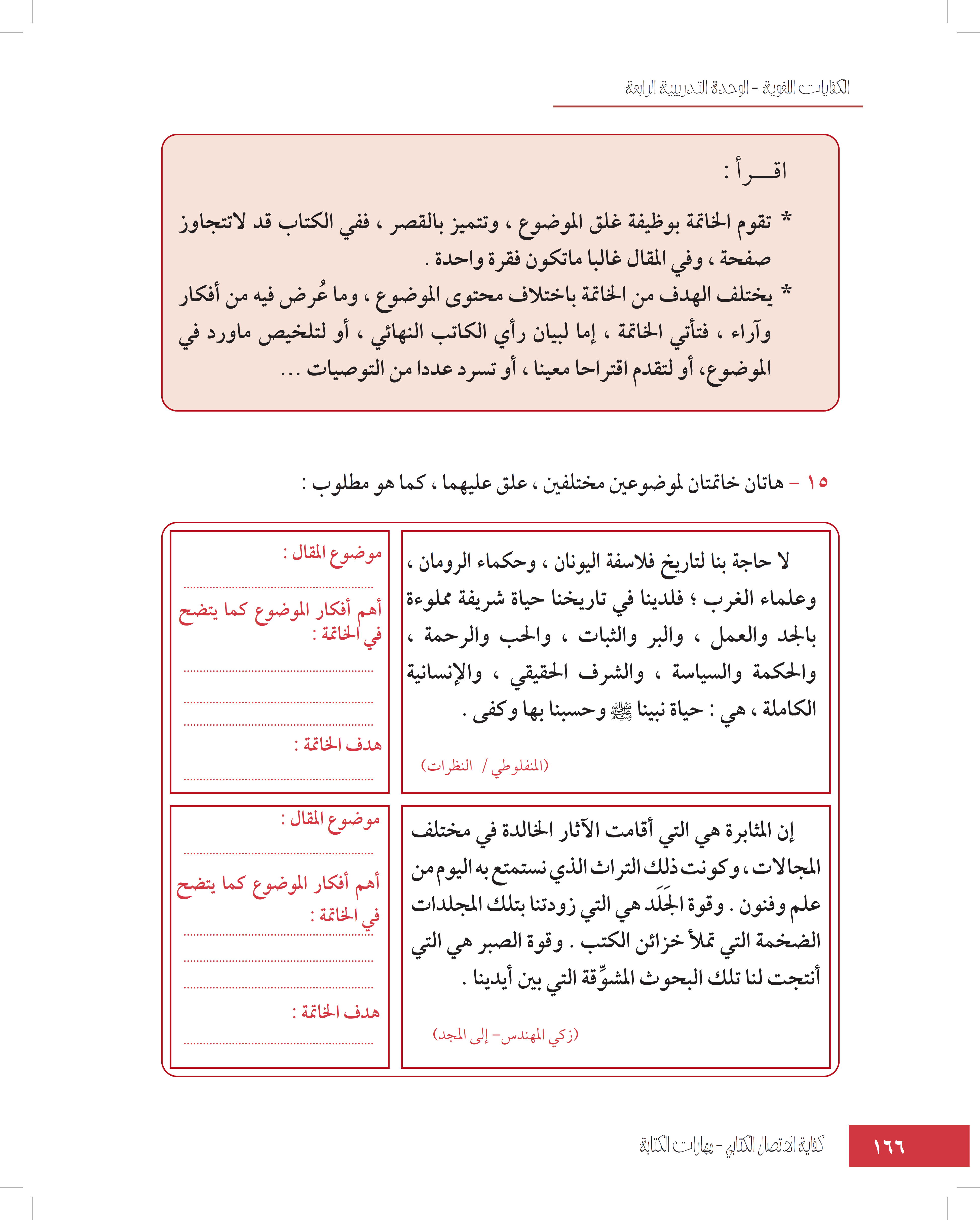 مقومات الحضارة والثقافة.
القوة النفسية وعلاقتها بالتقدم المدني.
أسباب نشوء الحضارات .
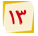 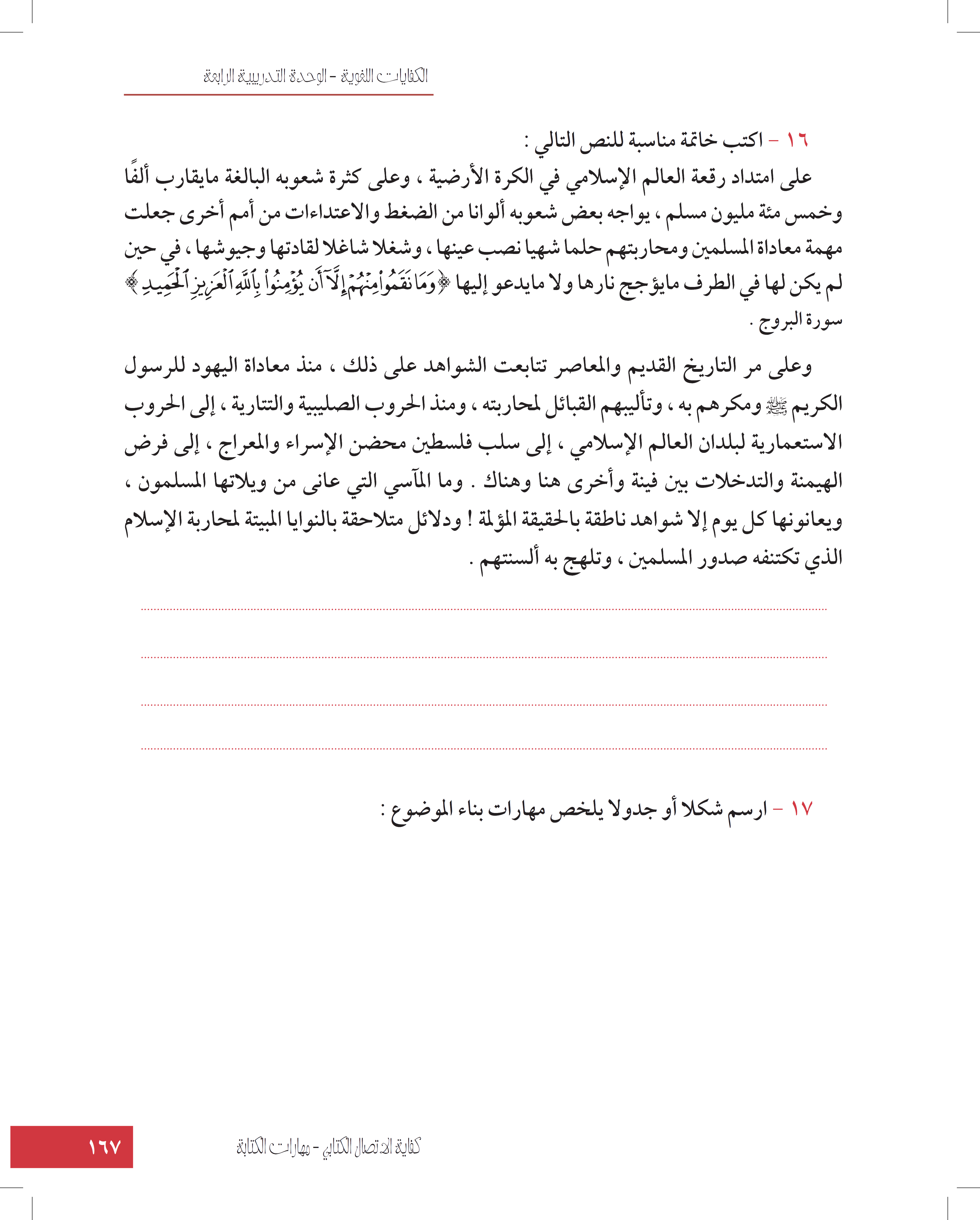 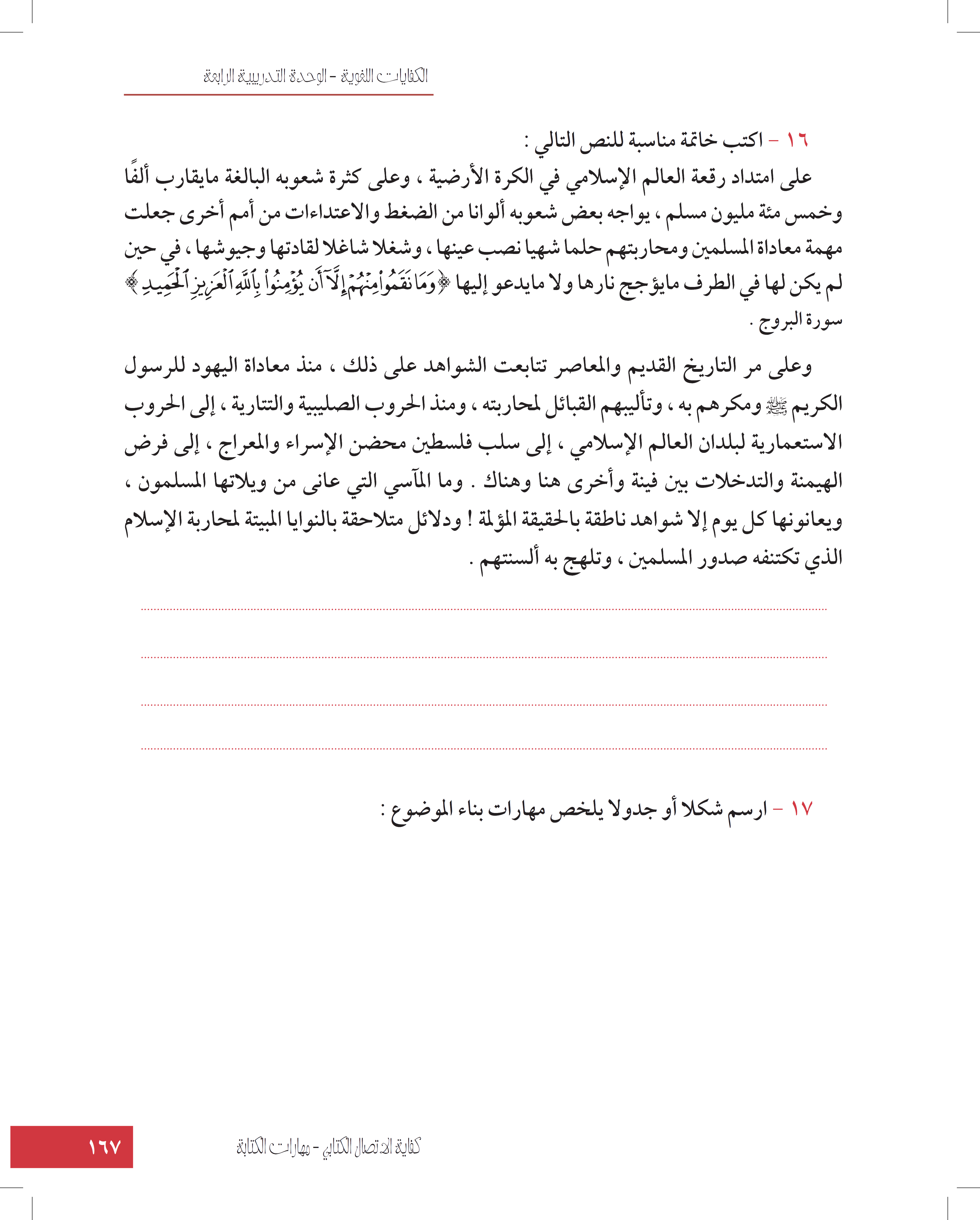 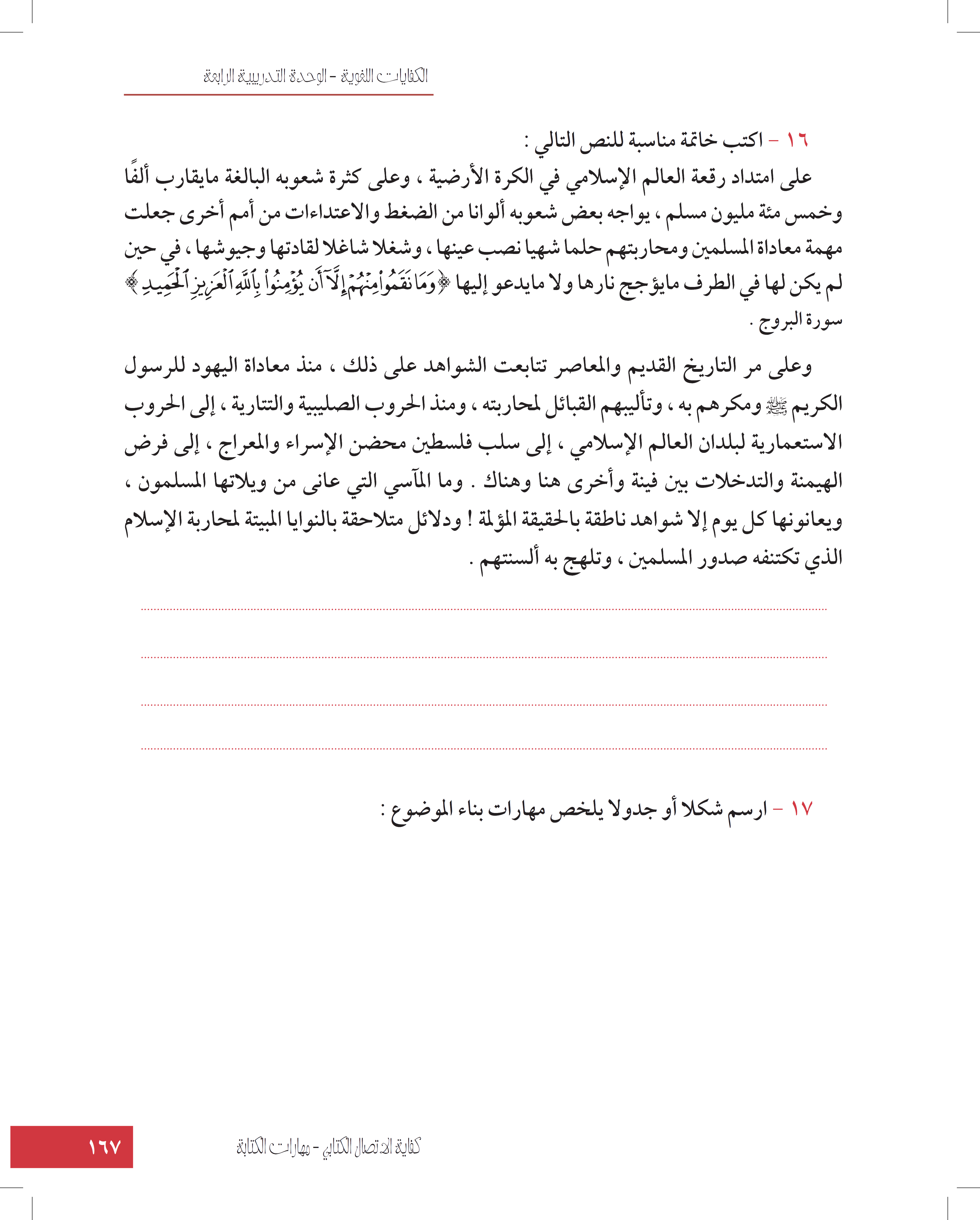 وما تزال اليهودية والصليبية متعاونتين لإطفاء نور هذه الأمة بأفواههم، وما ما فتئت هاتان القوتان تخططان وتنفذان مؤامرات ضد أمتنا، وما فلسطين وما يجري فيها عنا ببعيد، وكذلك في بلاد الأفغان وغيرها ... ويأبى الله إلا أن يتم نوره ولو كره الكافرون . فهل يعي المسلمون ما يدور حولهم ؟ وهل يستعدون لإحباط هذه المؤامرات.
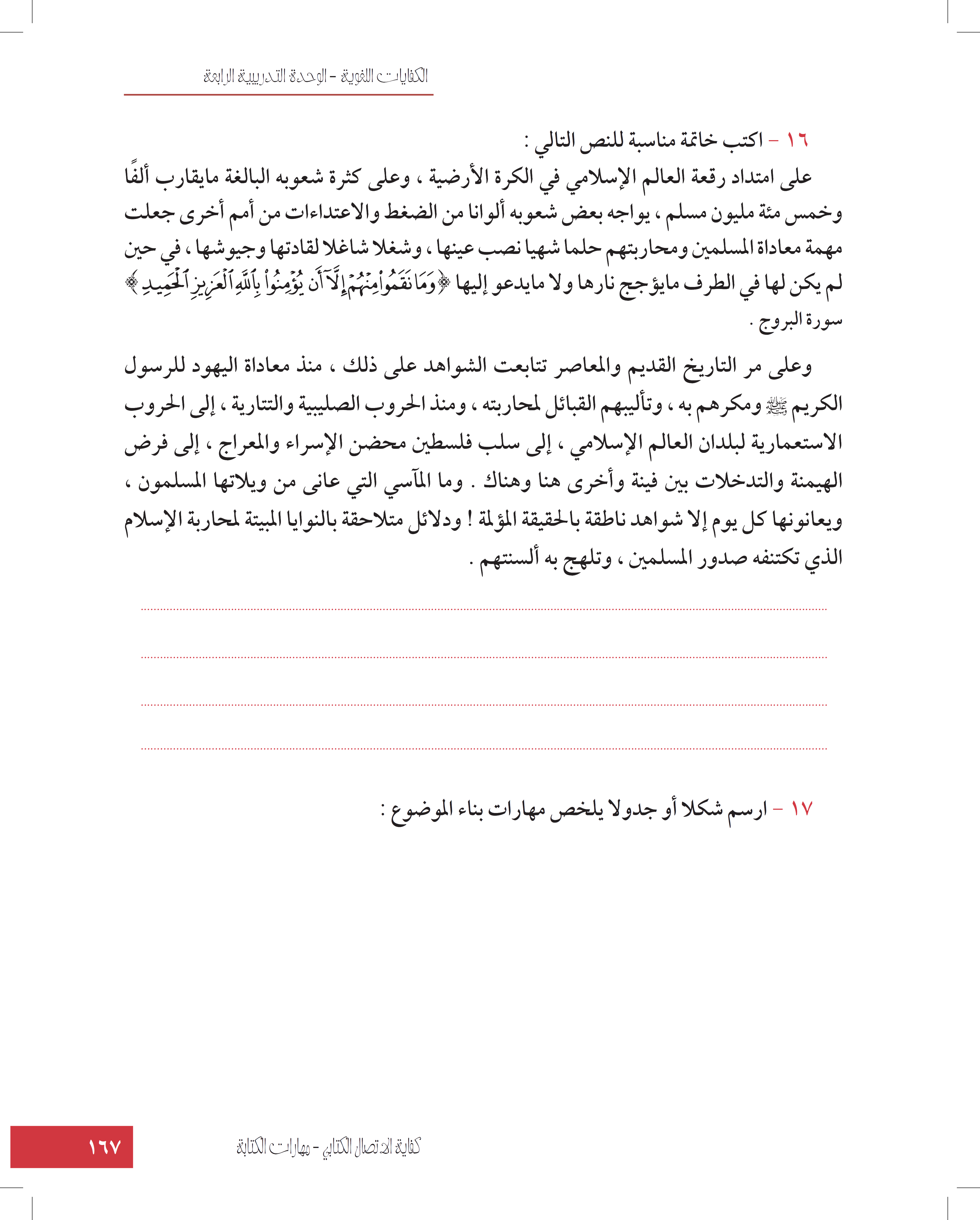 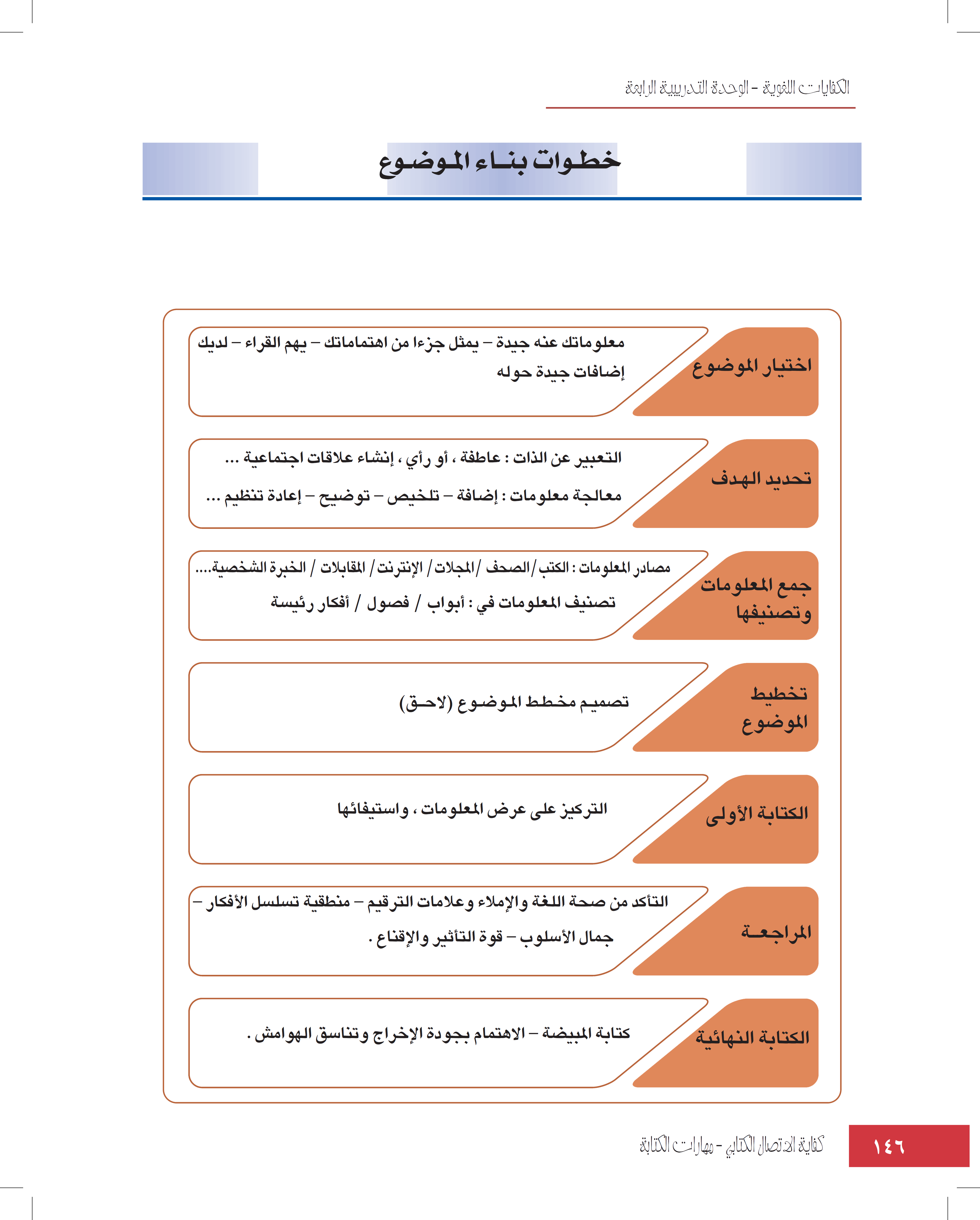 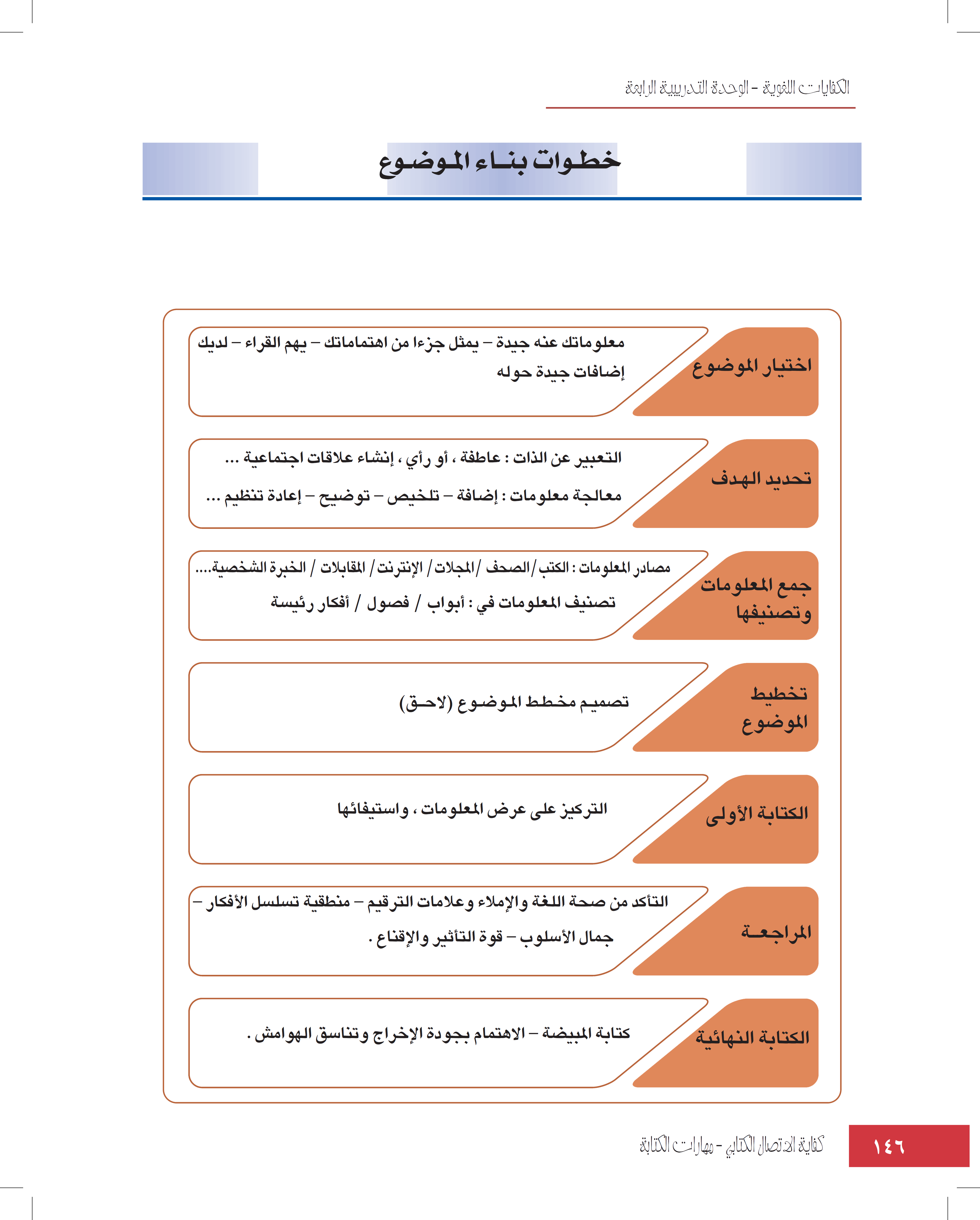 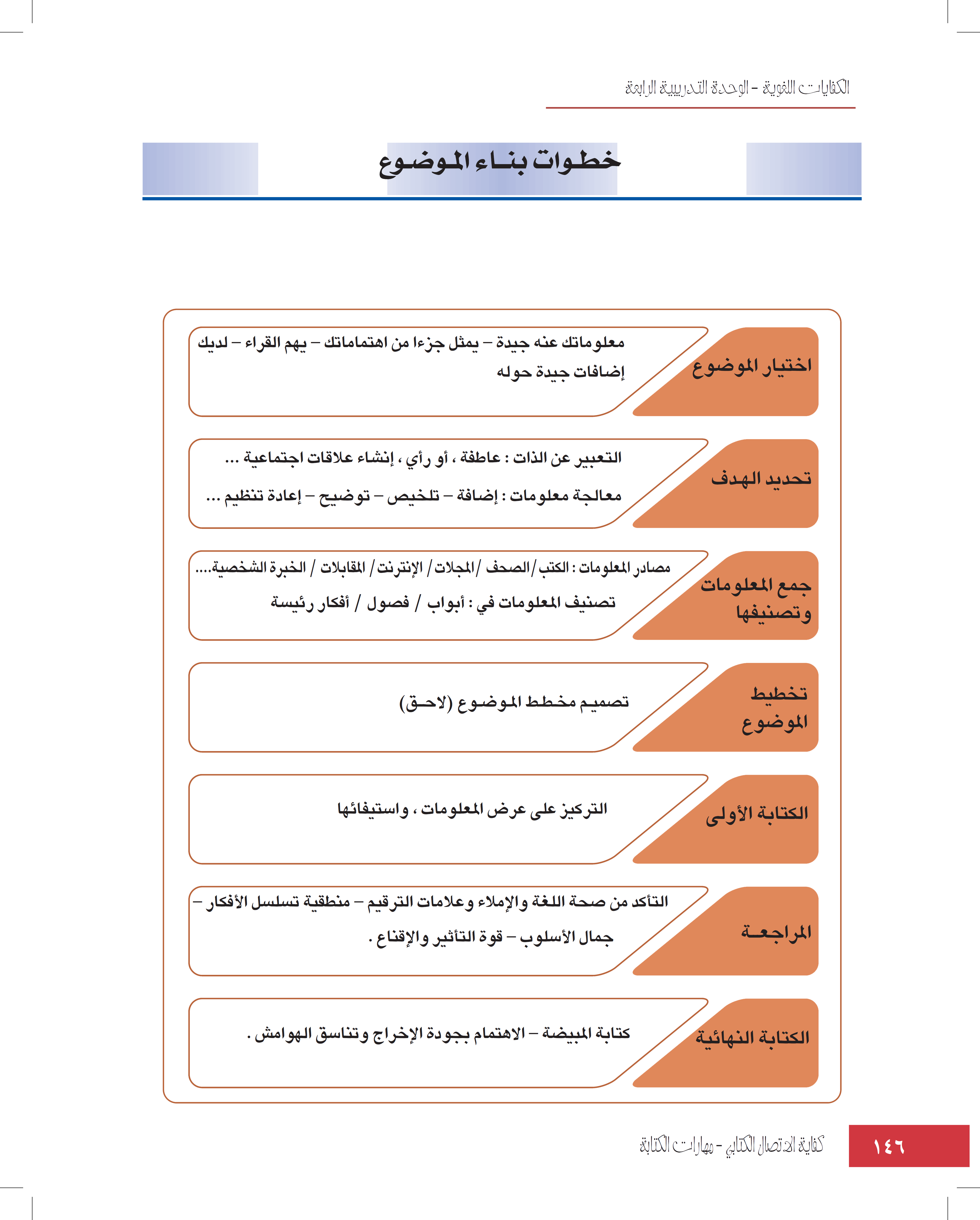 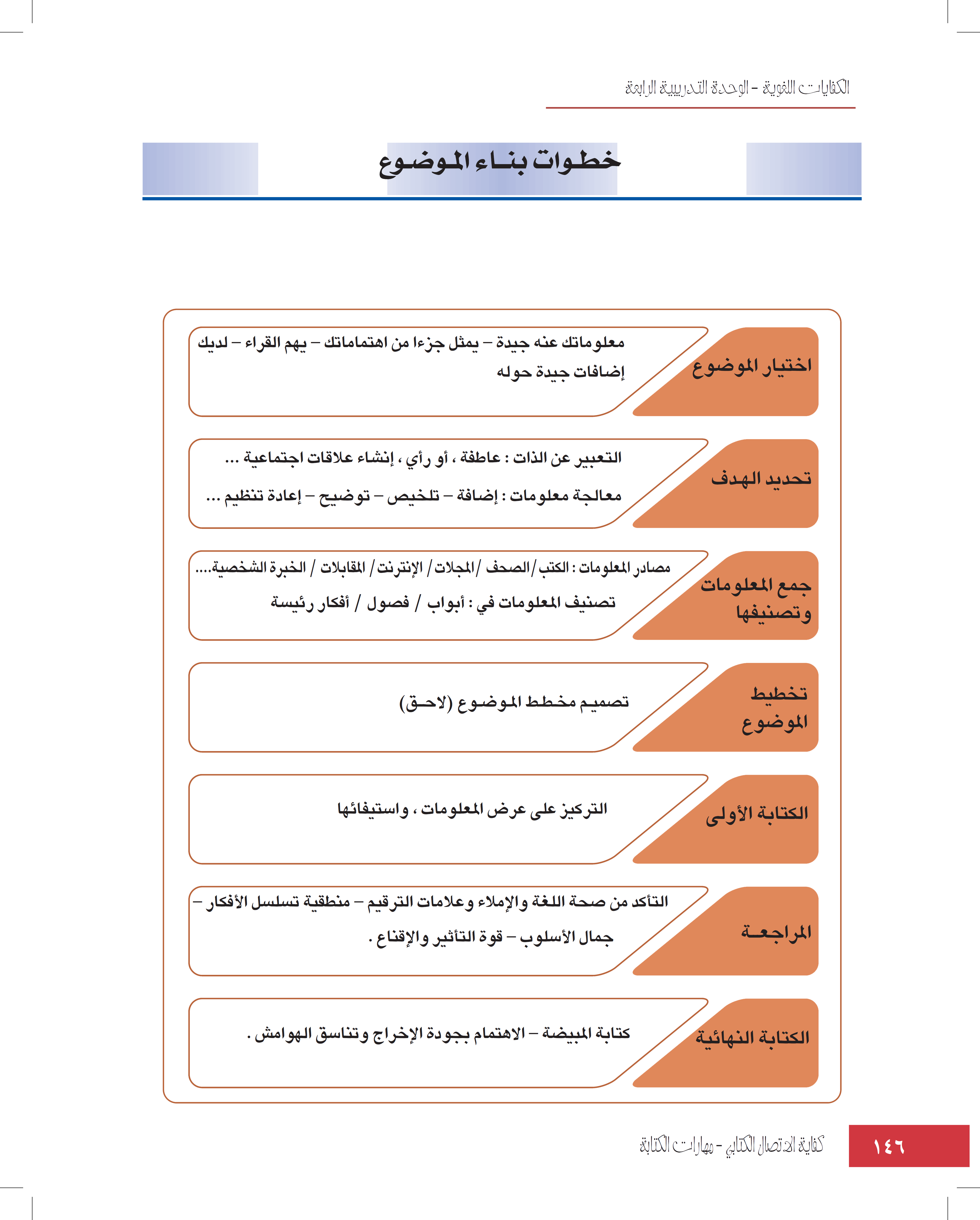 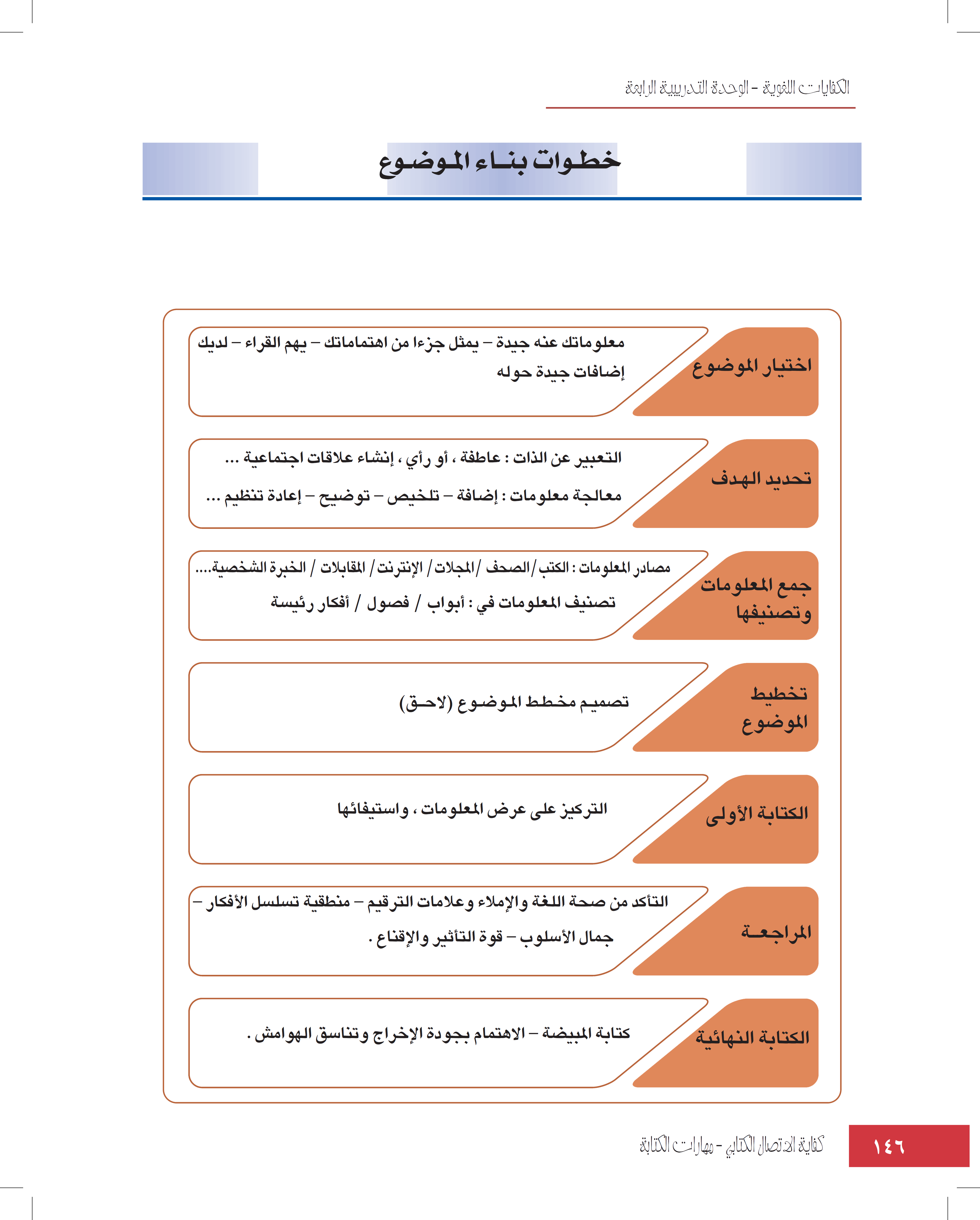 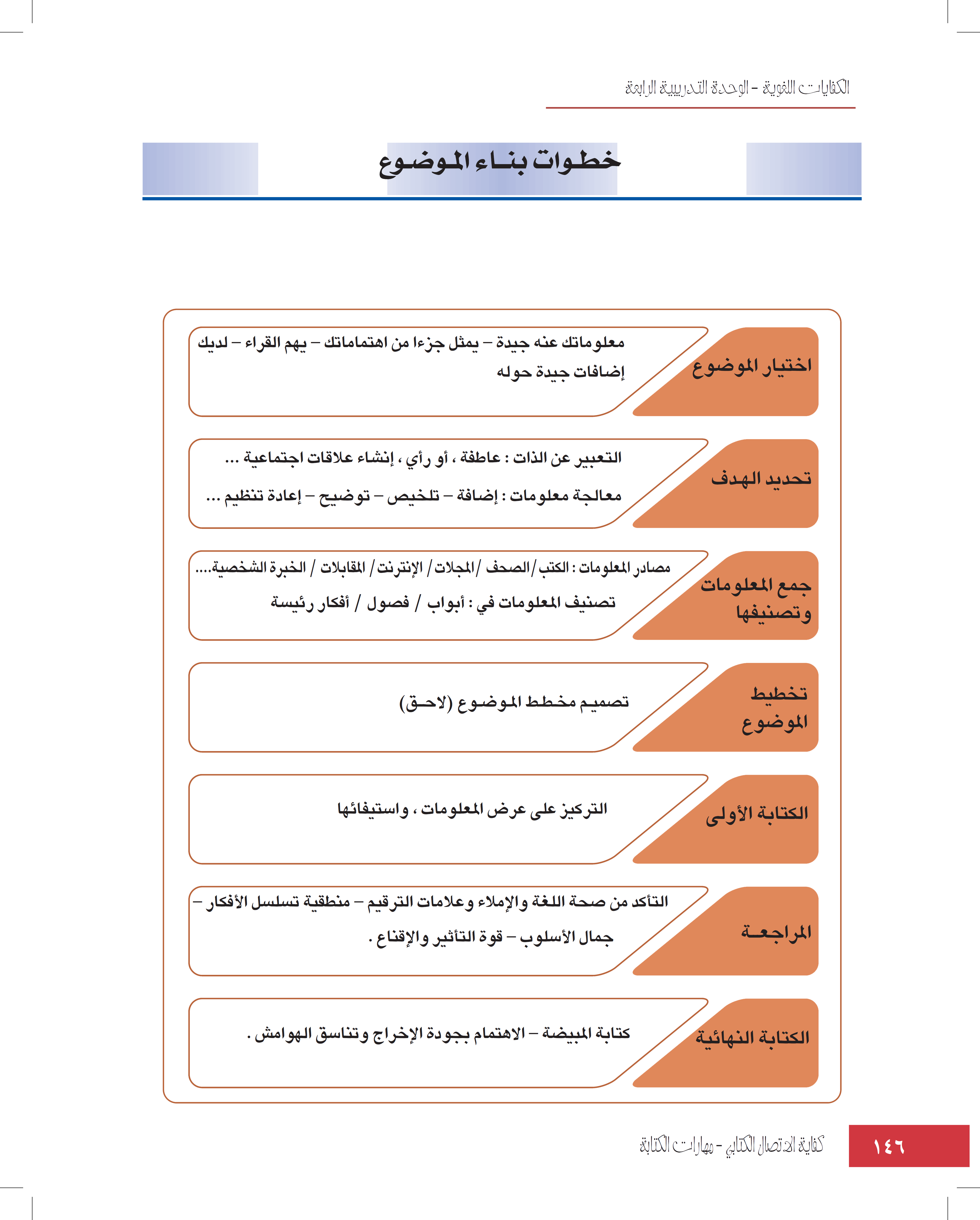 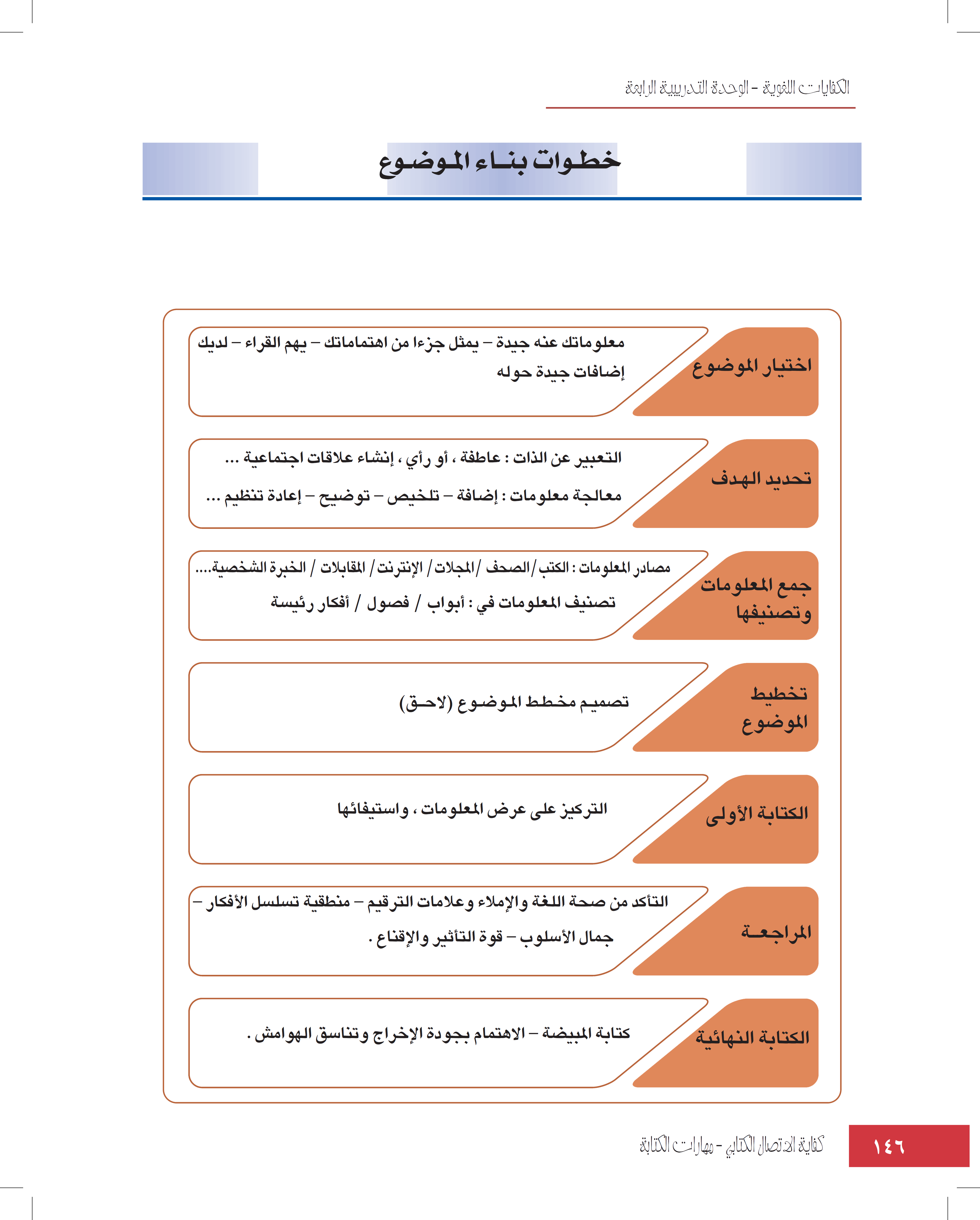 اختبار ذاتي
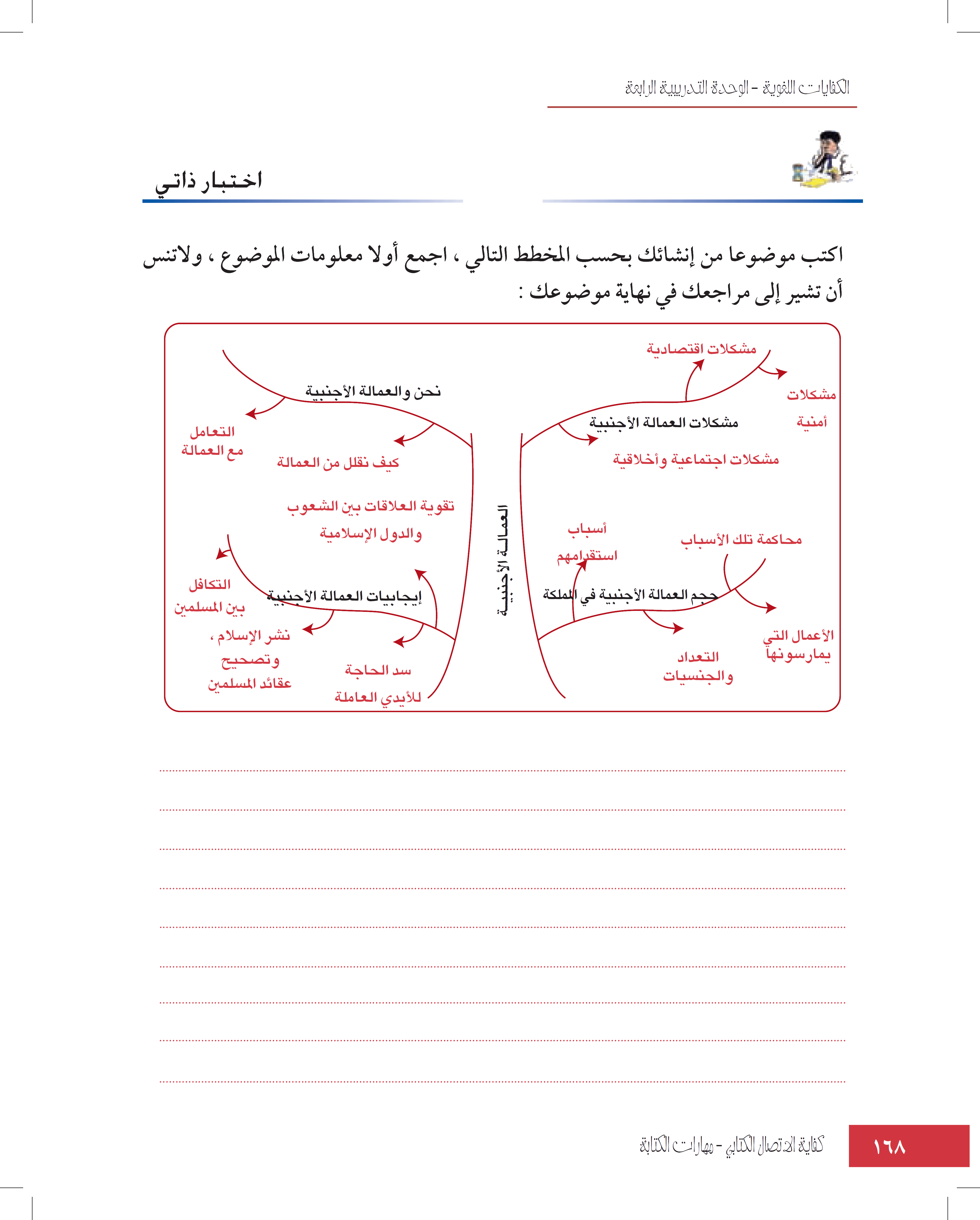 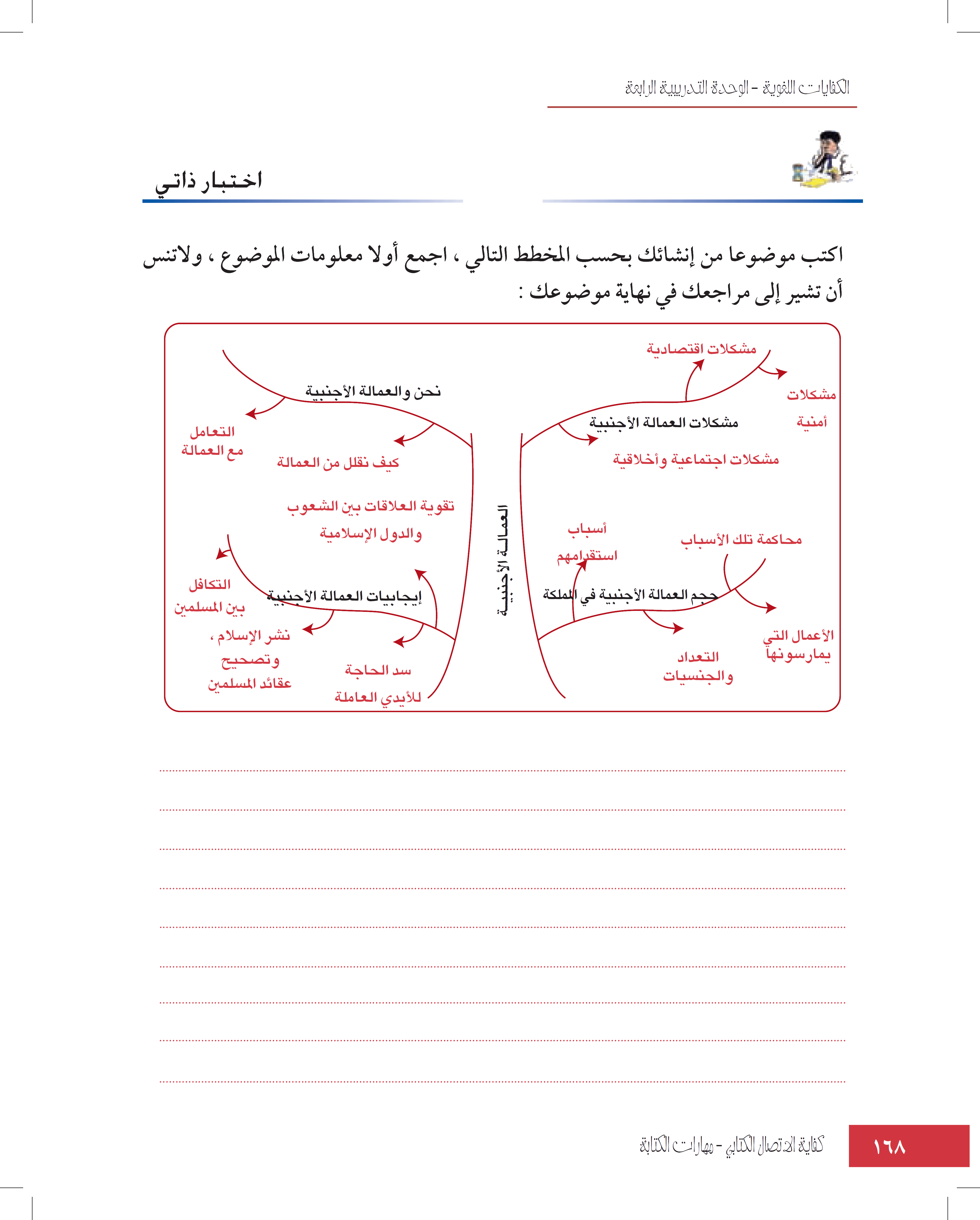 نشاطات الغلق والتلخيص
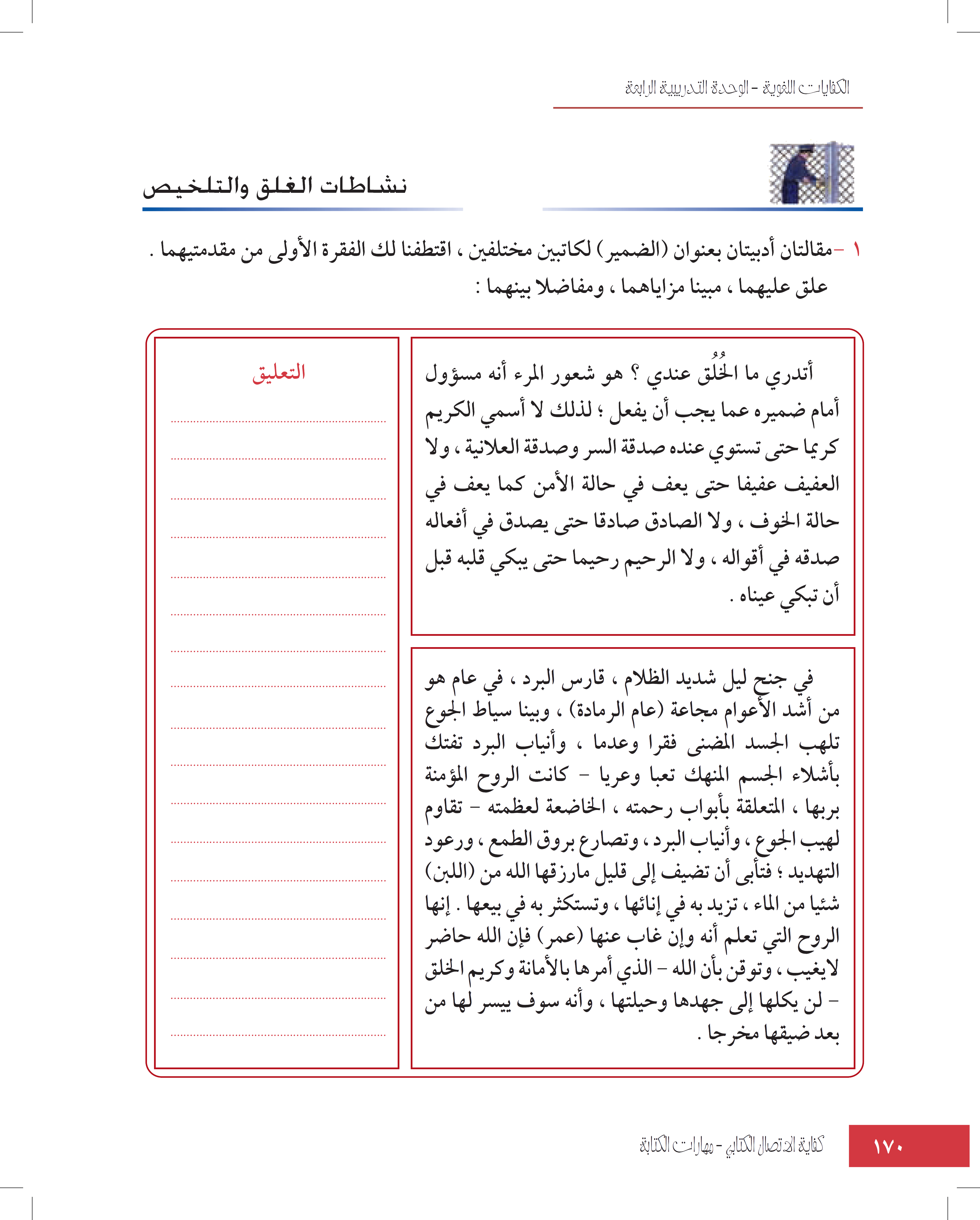 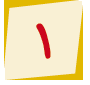 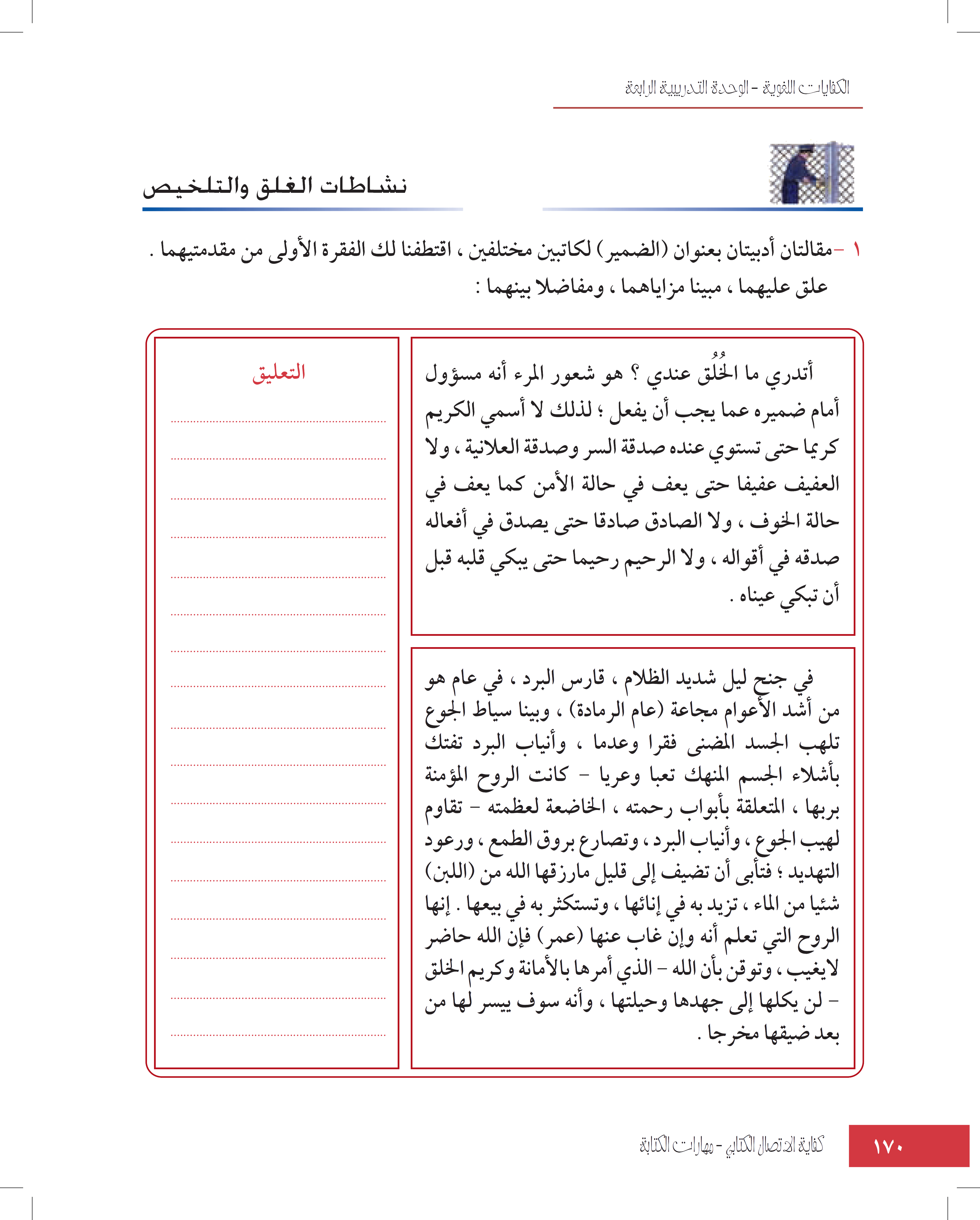 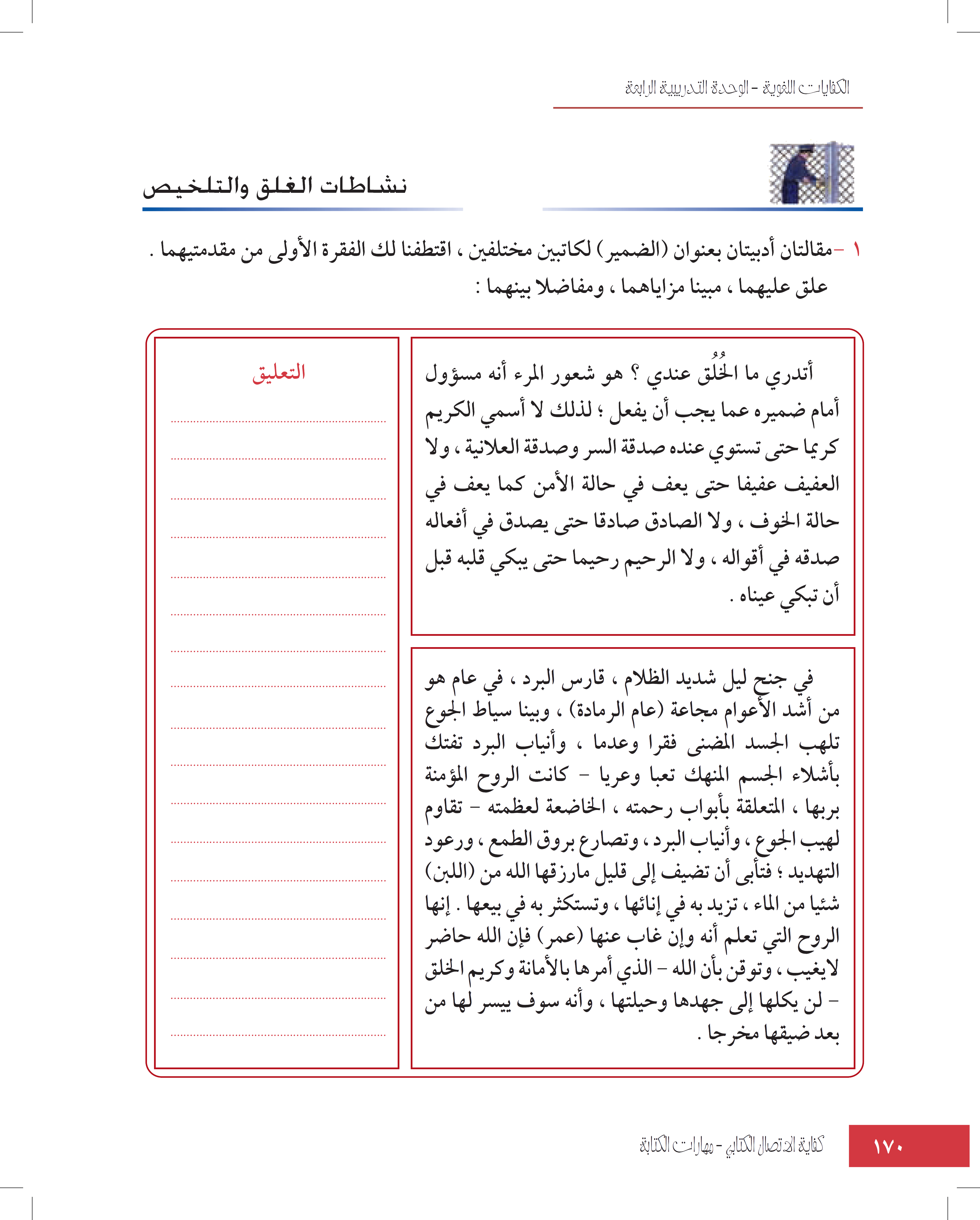 بدأت الفقرة بسؤال يريد جوابًا، ثم تتابعت الإجابات لبيان مفهوم الخلق بشكل منطقي إلا أن الإجابات جاءت بعد تقديم تعريف سهل لمفهوم الخلق.
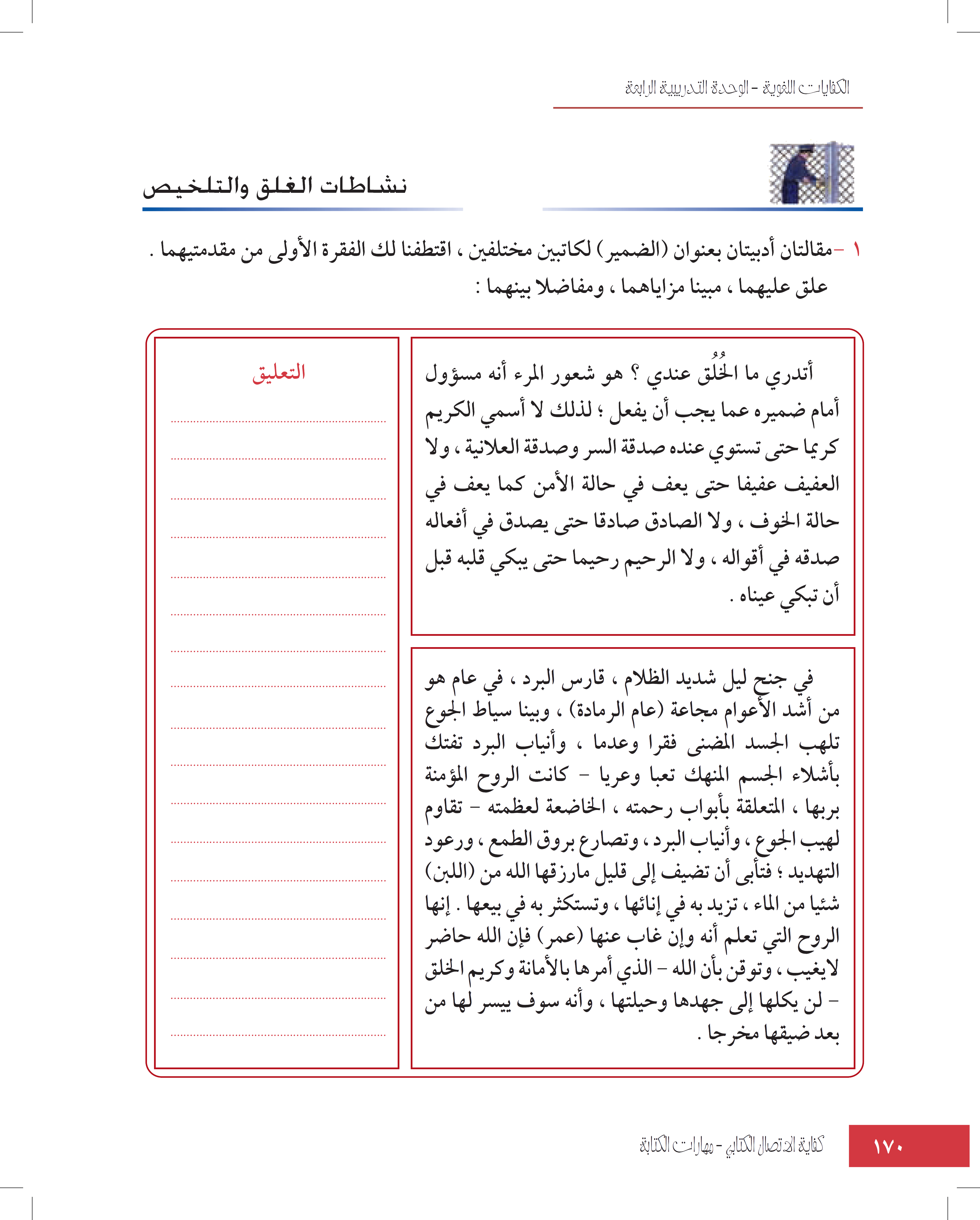 بدأت الفقرة بجمل أدبية قوية ووصف دقيق لحال المسلمين في صدر خلافة عمر  حيث الجوع والفقر الذي وقف عمر  لهما بالمرصاد بسلوكه الذي شارك فيه المسلمين الذين تعرضوا لهذا الجائح المبين. ولكن الشدة مع الإيمان والقدوة الحسنة لم تقدر أن تغير من خيرية أفراد هذه الأمة، فظلوا أمناء موقنين بالفرج القريب.
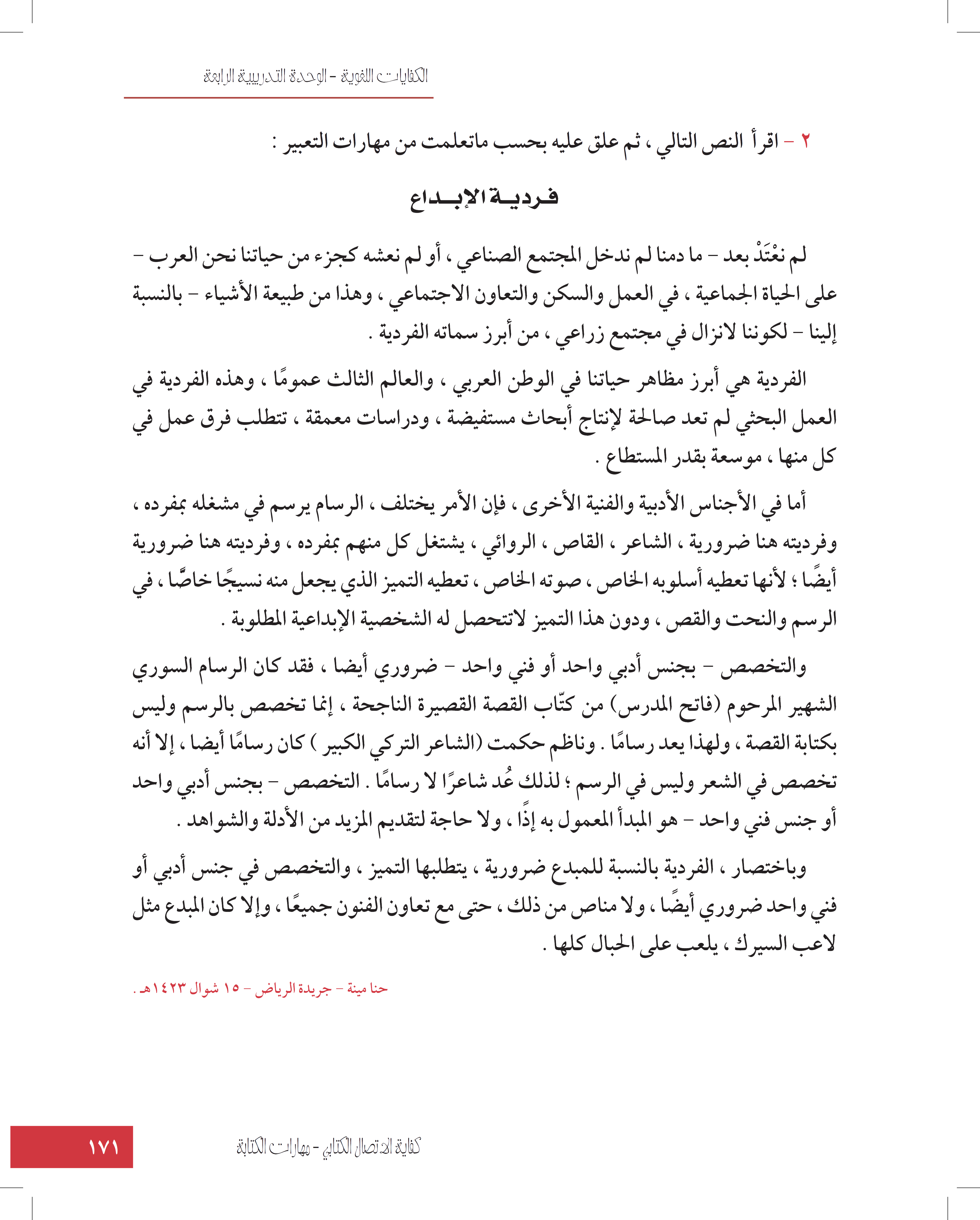 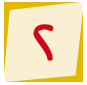 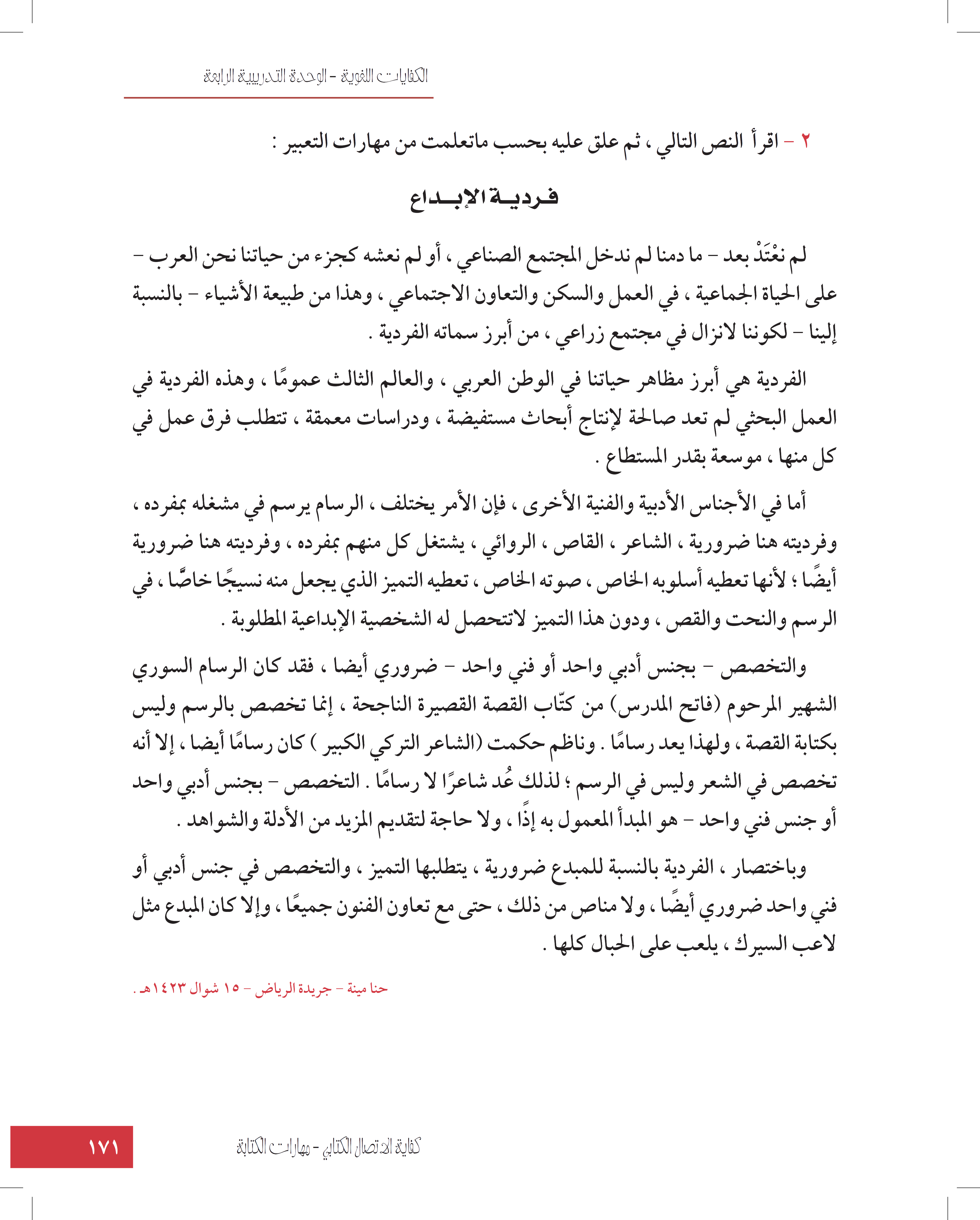 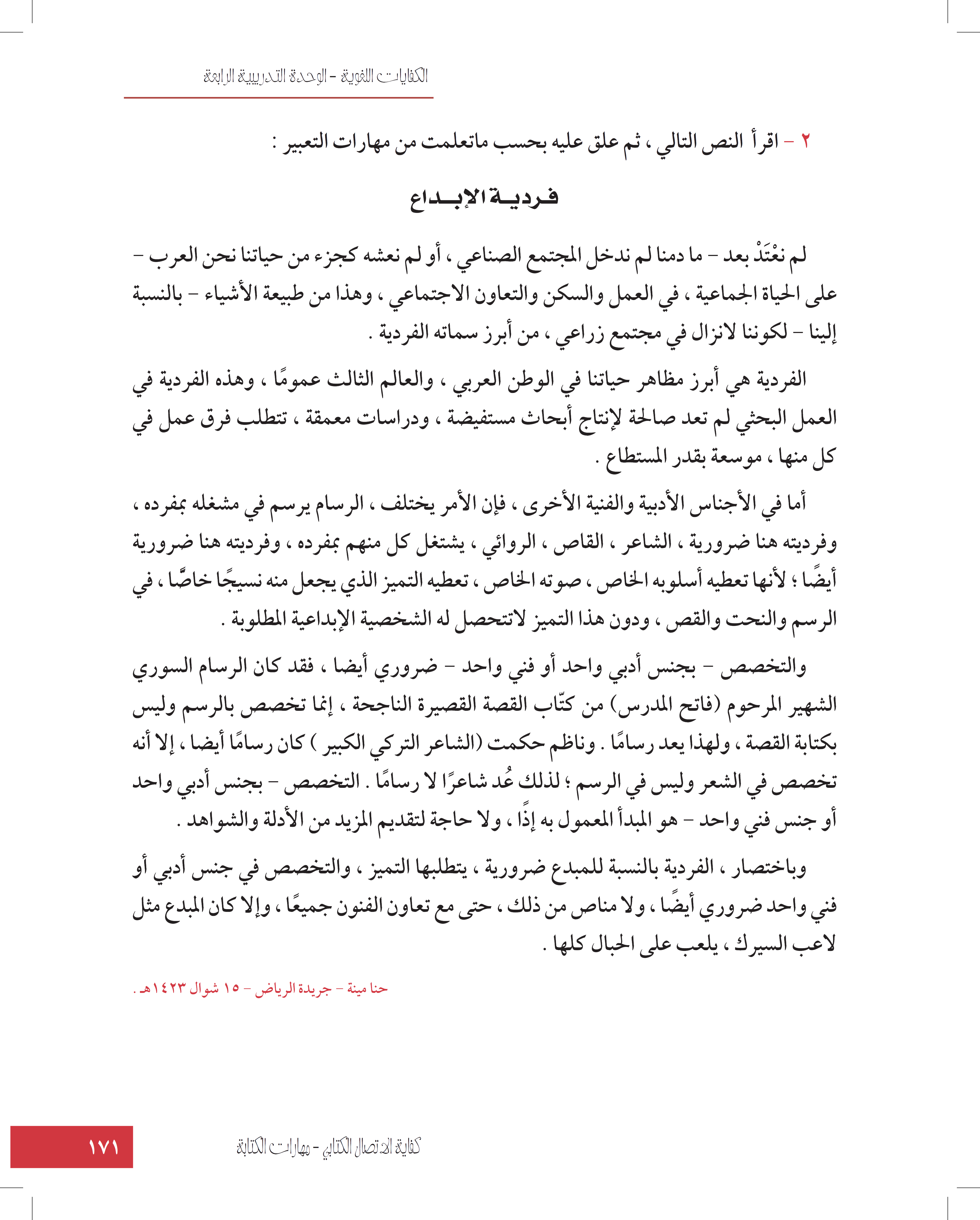 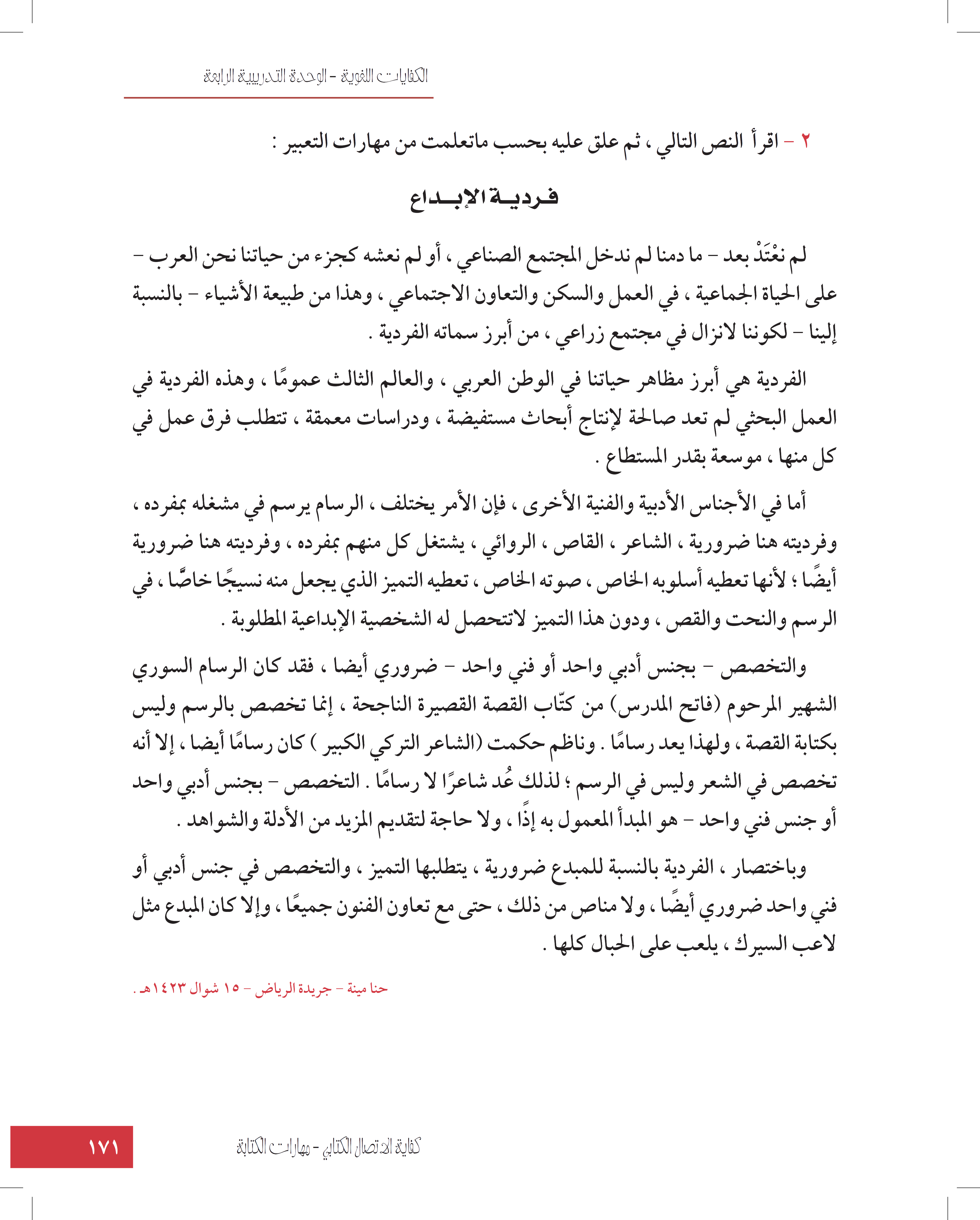 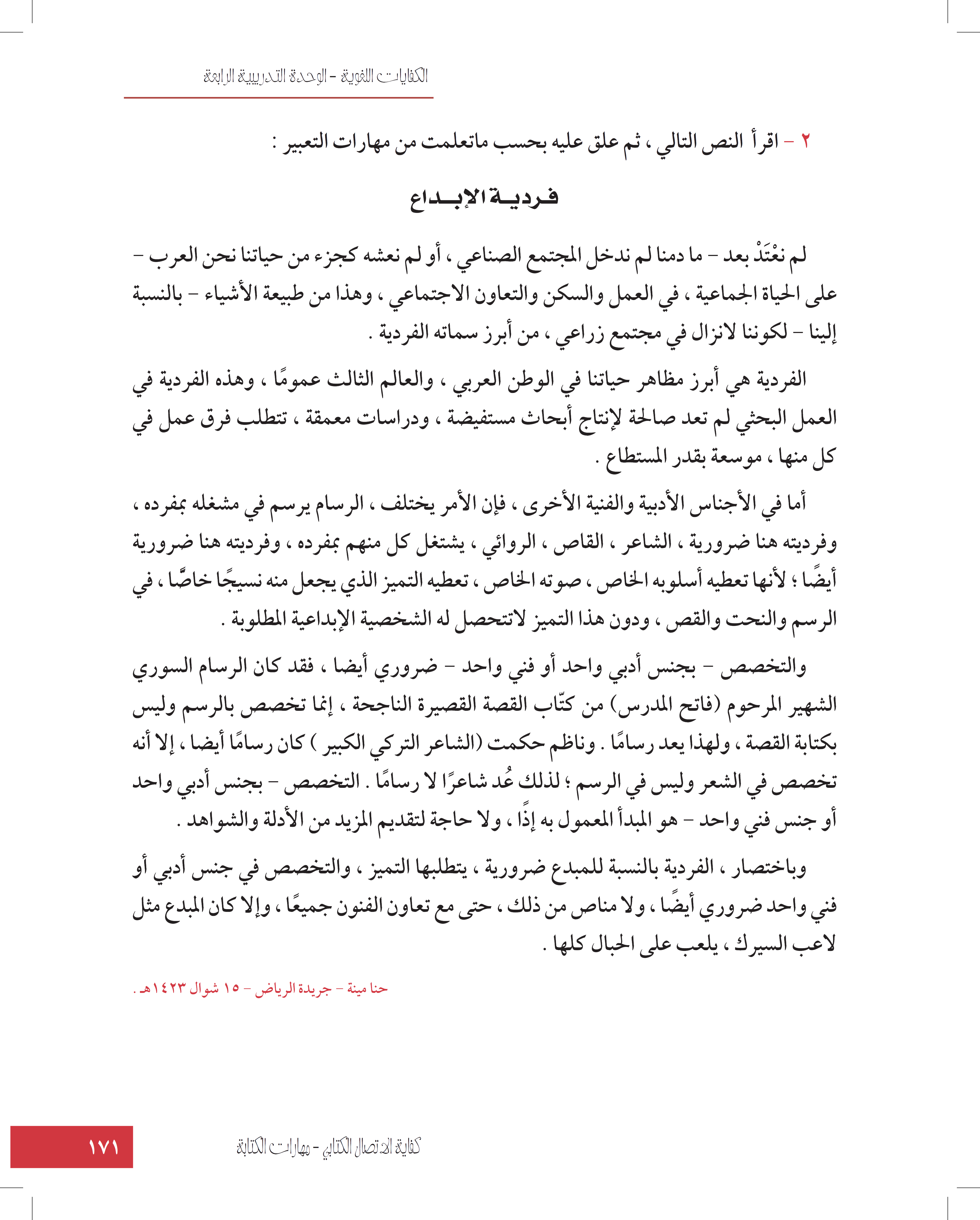 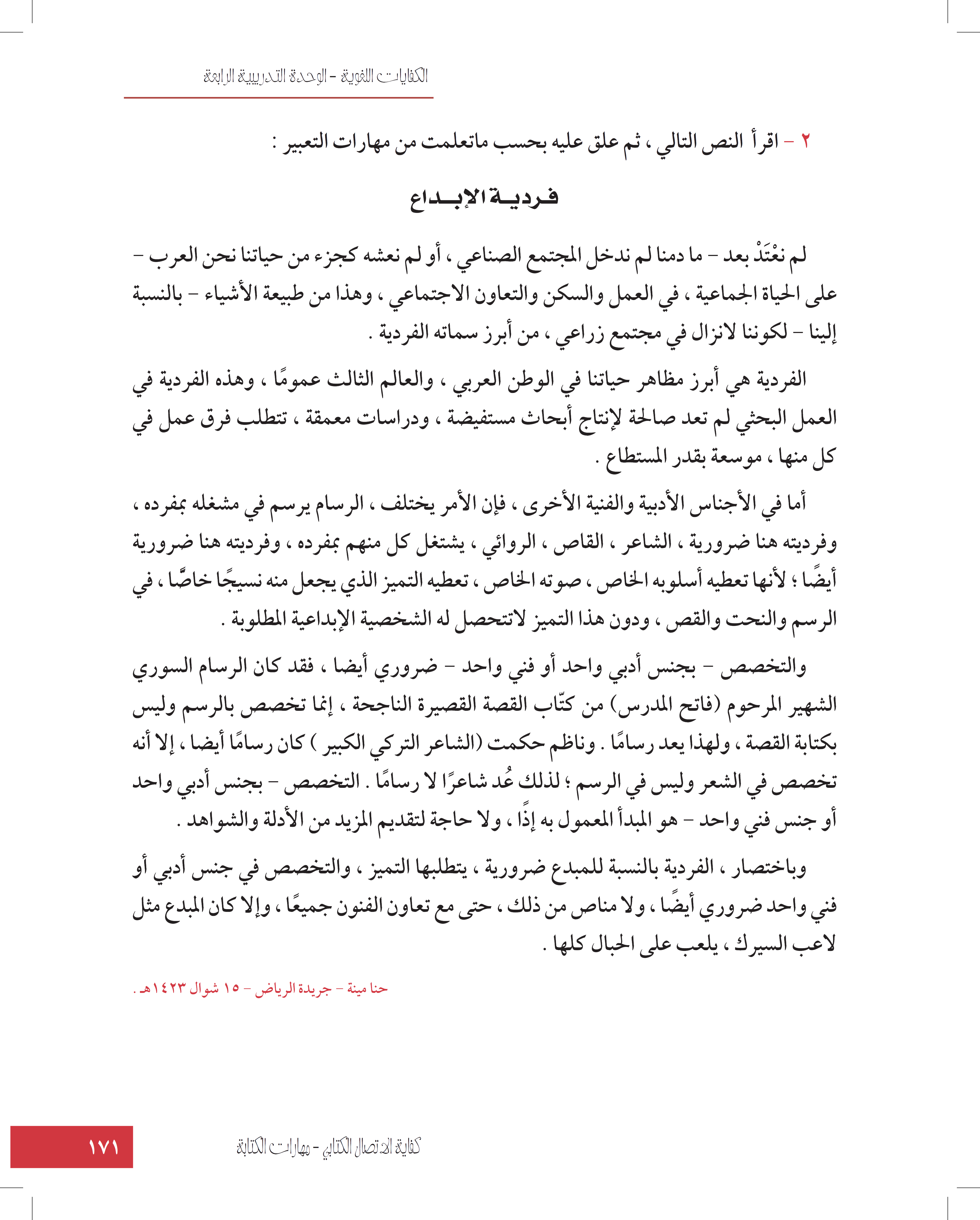 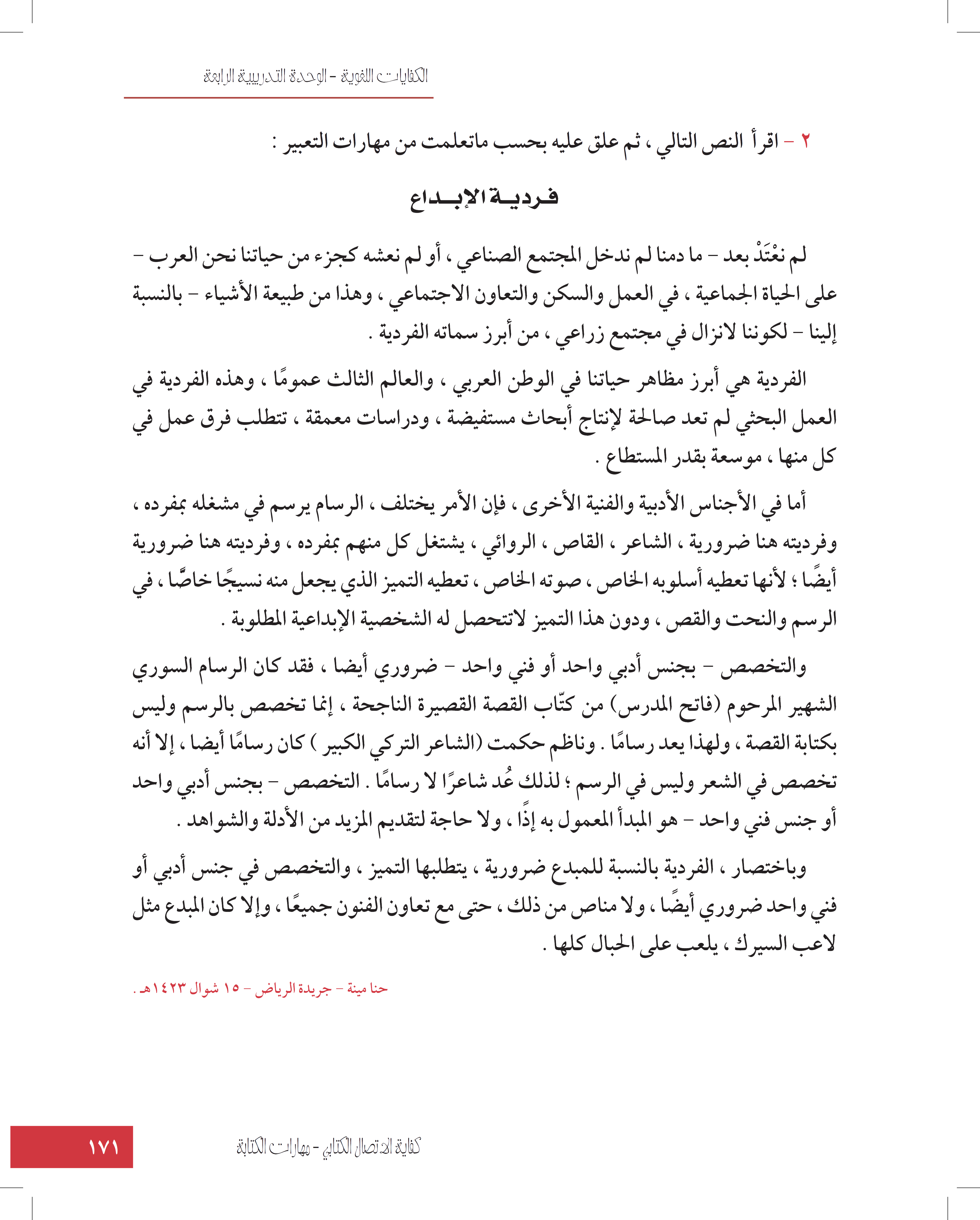 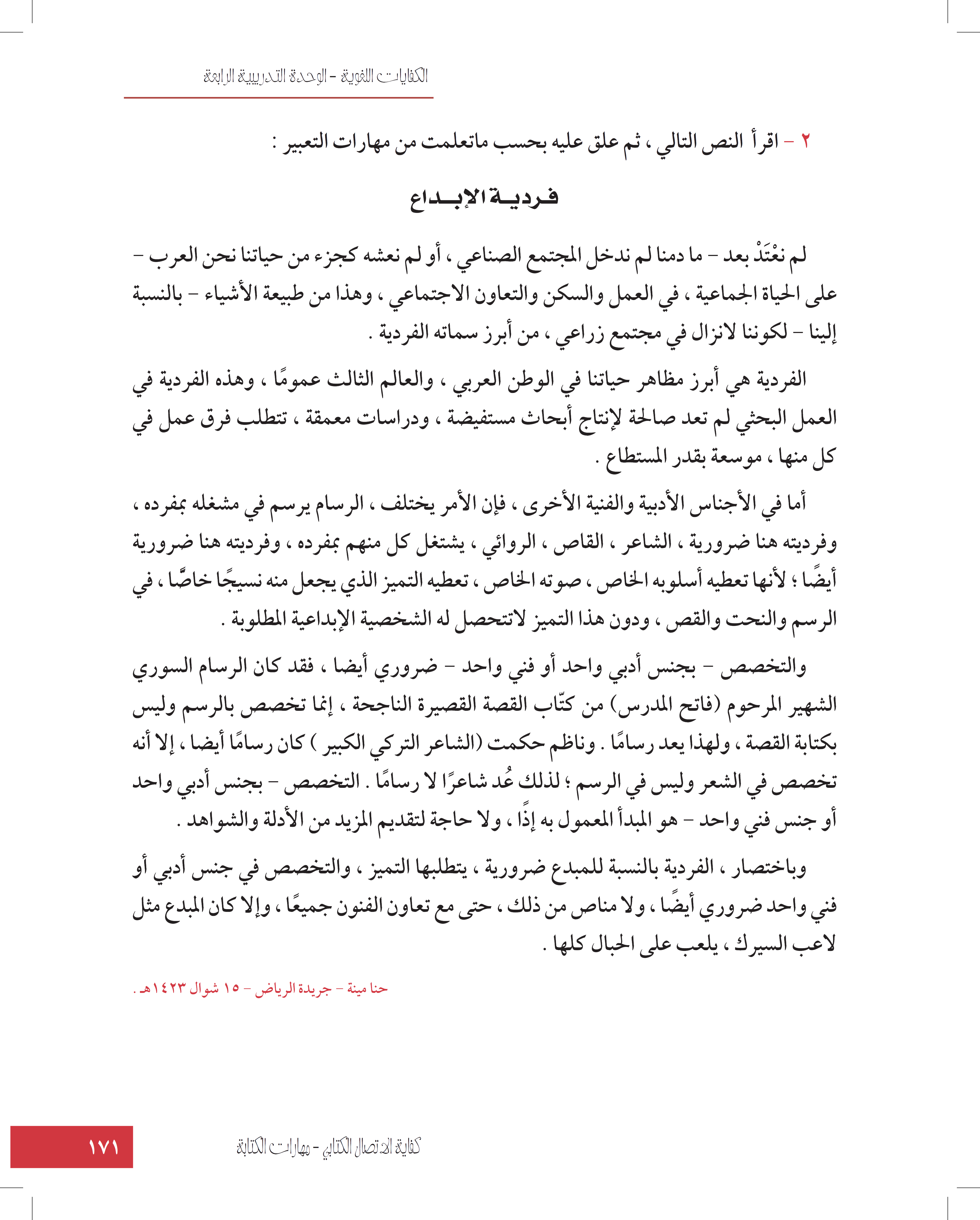 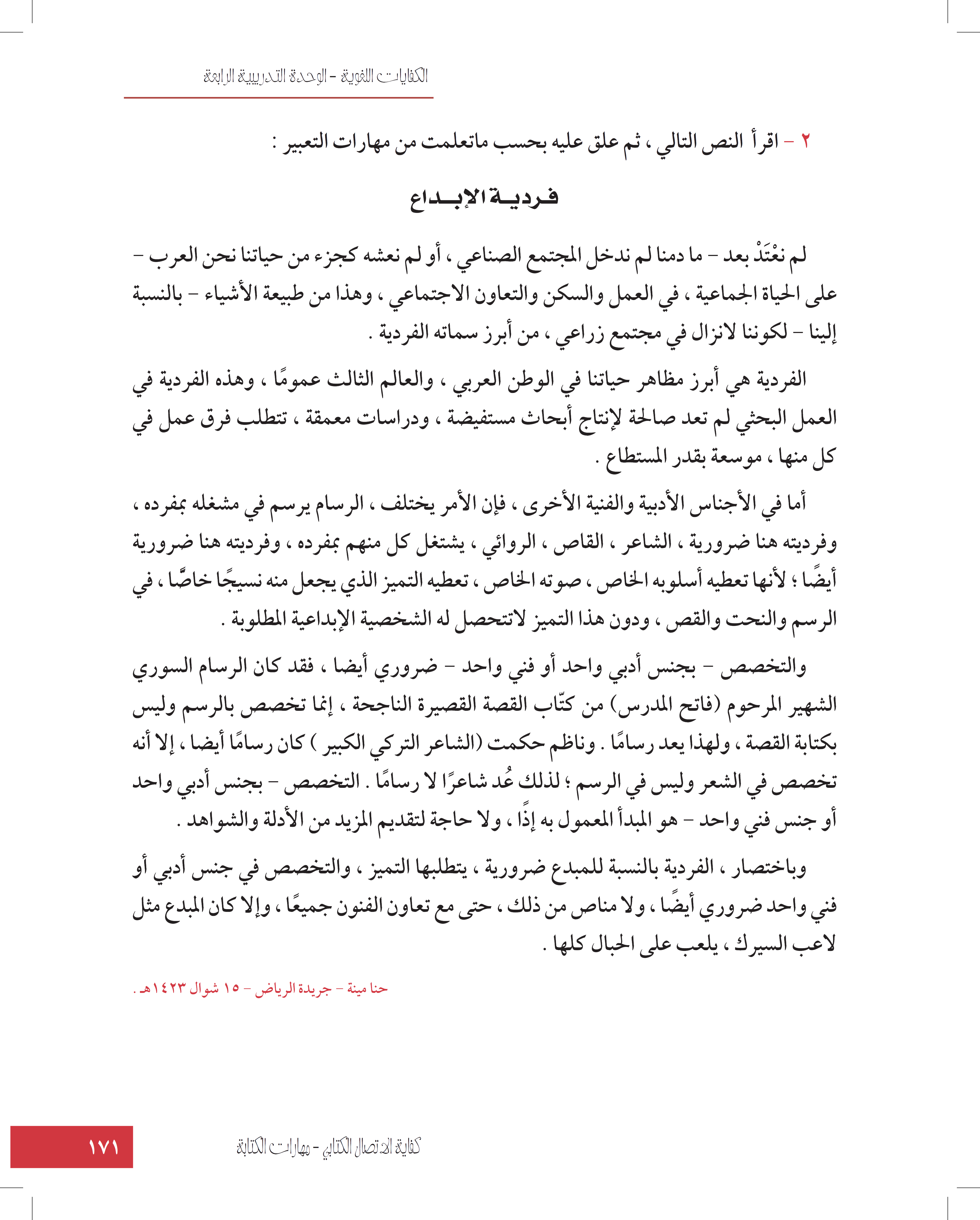 التعليق على النص
التفرد والتميز في العمل الأدبي.
الـعــنــوان :
موجزة ... مشوقة ... ومناسبة ومثيرة،؛ لأنها ميزت بين مجتمعين لكل منهما صفة غالبة على أفراده، وهما : المجتمع الصناعي التعاوني، والمجتمع الزراعي ذي النزعة الفردية.
الـمــقـــدمة:
المقال يتكون من خمس فقرات... الأولى هي المقدمة، والأخيرة هي الخاتمة التي خلصت إلى أن التفرد والتميز مطلوب في العمل الأدبي.
وأما بقية الفقرات، فقد تحدثت الفقرة الثانية عن مفهوم الفردية وأنها لا تصلح في المجتمع العلمي لذلك جاءت الفقرة الثالثة والرابعة مؤكدة على ضرورة التمييز في الأدب شريطة أن يكون هناك تخصص في جنس أدبي واحد.
بناء الفقرات
الأفكار مترابطة تتسم بالمنطق والعقلانية مستخدمة لغة العلم الواضحة الدقيقة البعيدة عن الضبابية والإيحائية.
الأفـــكــار:
كانت موجزة ومناسبة مركزة على مفهوم التميز والفردية والتخصص، وهذه المفردات ضرورية في علام الإبداع.
بناء الخاتمة
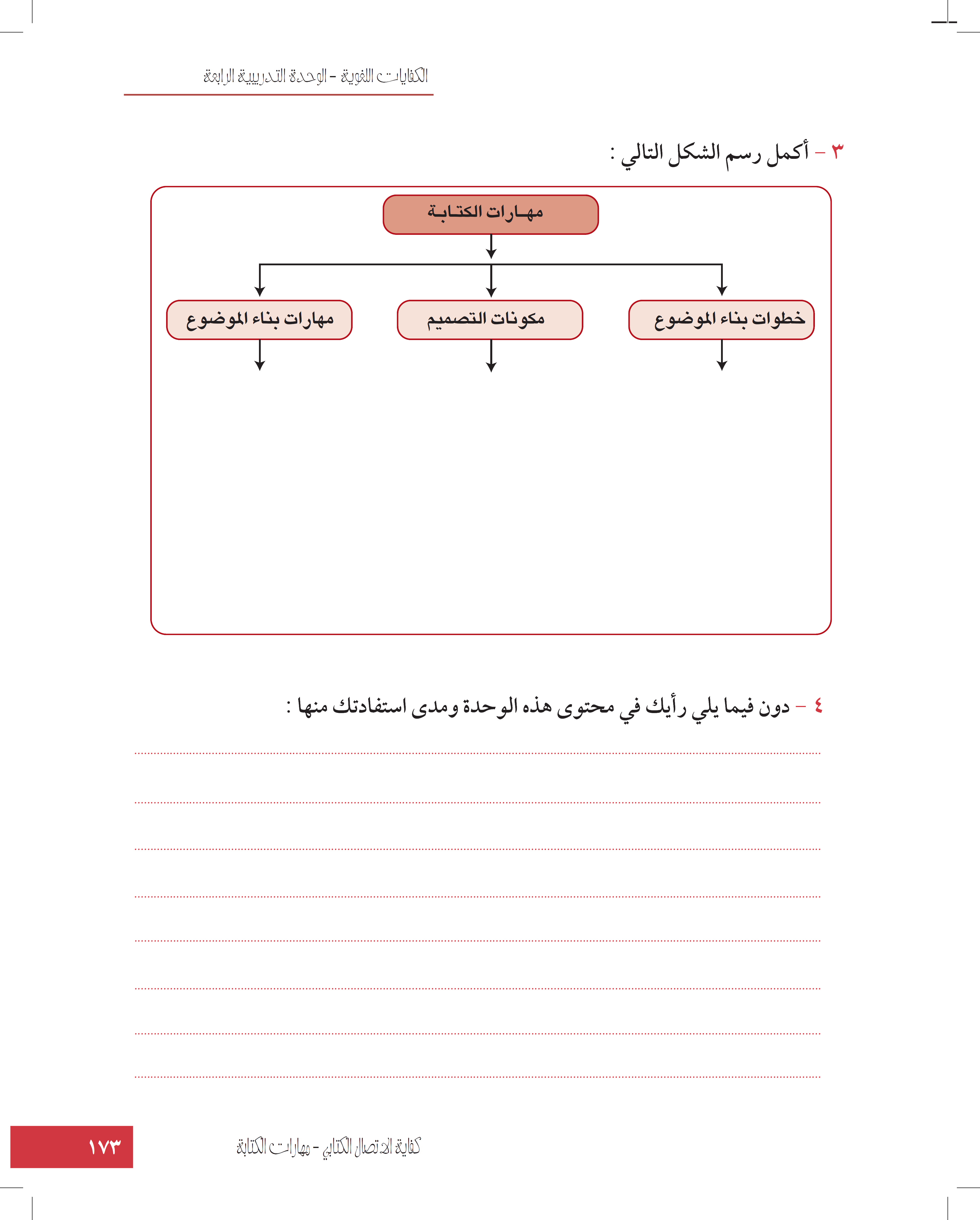 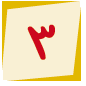 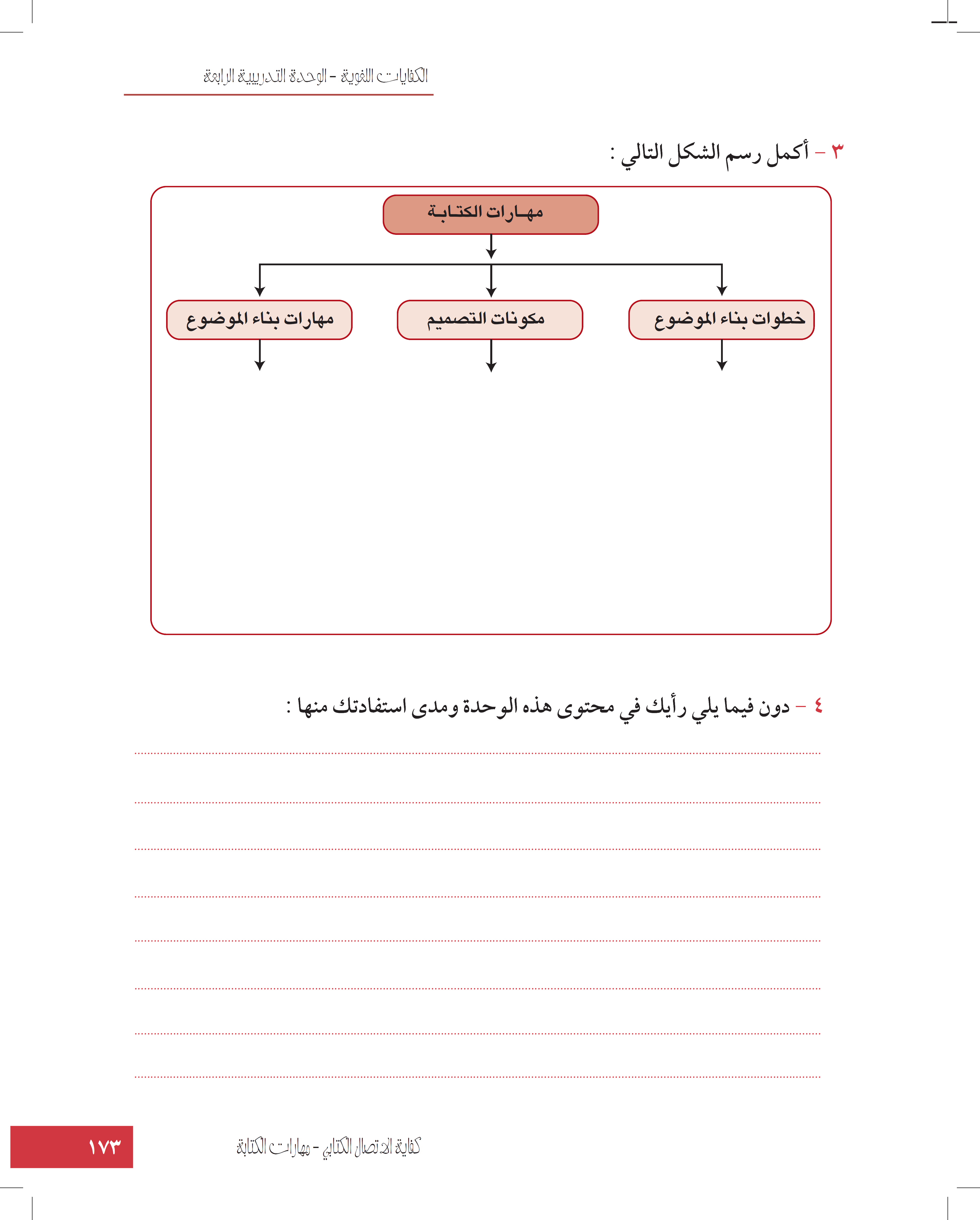 - اختيار الموضوع وبيان الهدف منه.
جمع المعلومات من مصادرها.
 اختيار جنس أدبي مناسب.
 جمع الأدلة والشواهد والمراجع.
 الكتابة الأولية.
 المراجعة.
الأفكار الأساسية.
 الأفكار الفرعية.
 الأفكار الثانوية.
 استخدام لغة مناسبة (سؤال – سرد- حوار- وصف).
 توزيع مهارة استخدام اللغة حسب ما يتطلبه الجنس الأدبي.
مقدمة.
 وصلة.
 عرض.
 وصلة.
خاتمة.
 نهاية مشوقة.
 اختيار أسلوب عرض.
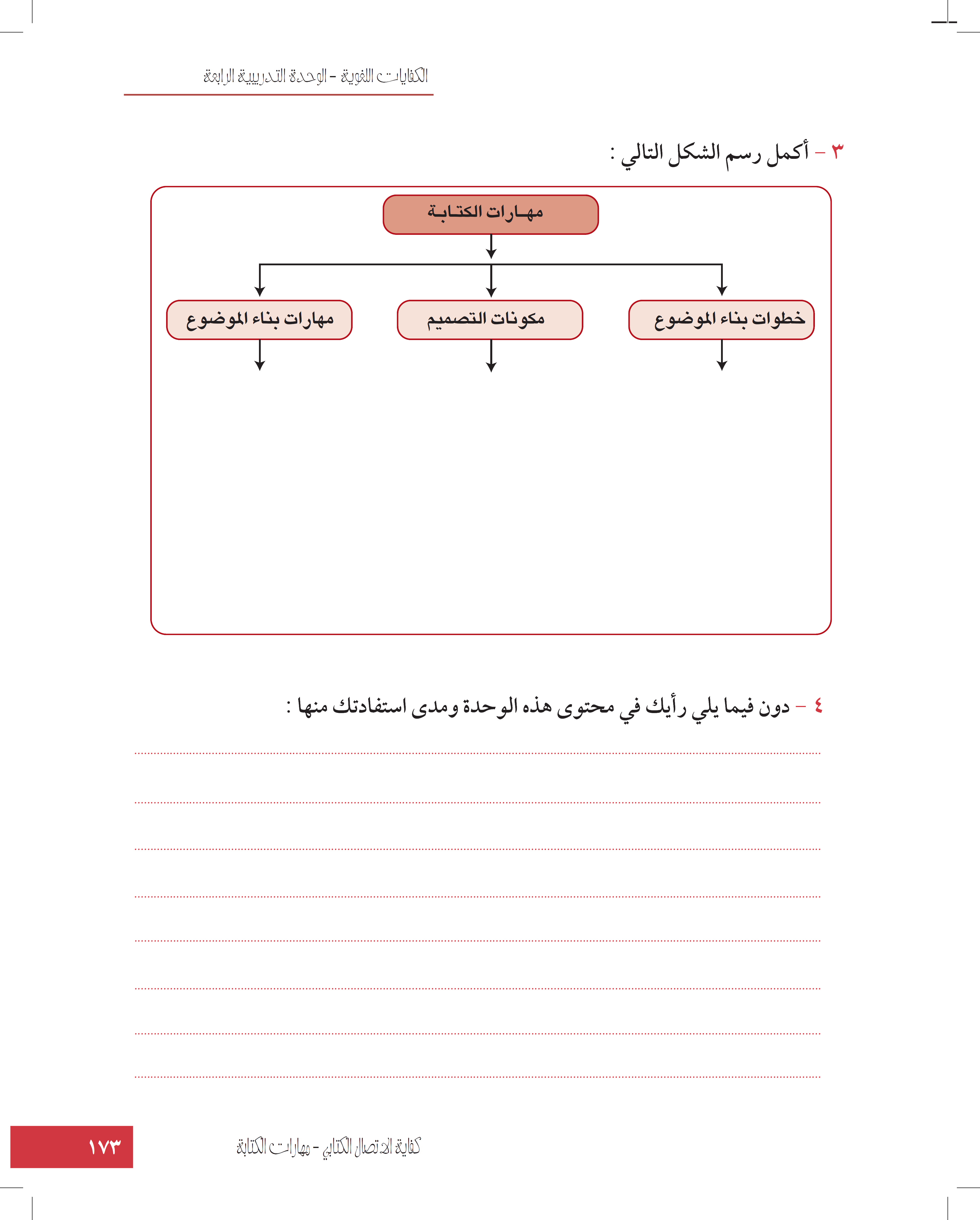 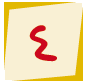 هذه الوحدة لابد منها للطلبة كي يتعلموا ويتدبروا على بناء الفقرات ذات المواصفات المتعددة، ثم يتدربوا عل طريقة بناء موضوع ما متبعين المنهج العلمي مزودين بمعلومات عن إستراتيجية الكتابة في أي فن من فنون الأدب المتنوعة. وهذه الوحدة وصفت أمام الطالب وسائل الكتابة يختار منها ما يشاء شريطة أن يُلِمَّ بمعلومات تشرح حقيقة الوسيلة وطبيعتها وآليتها.
مادة تعليمية مبرمجة
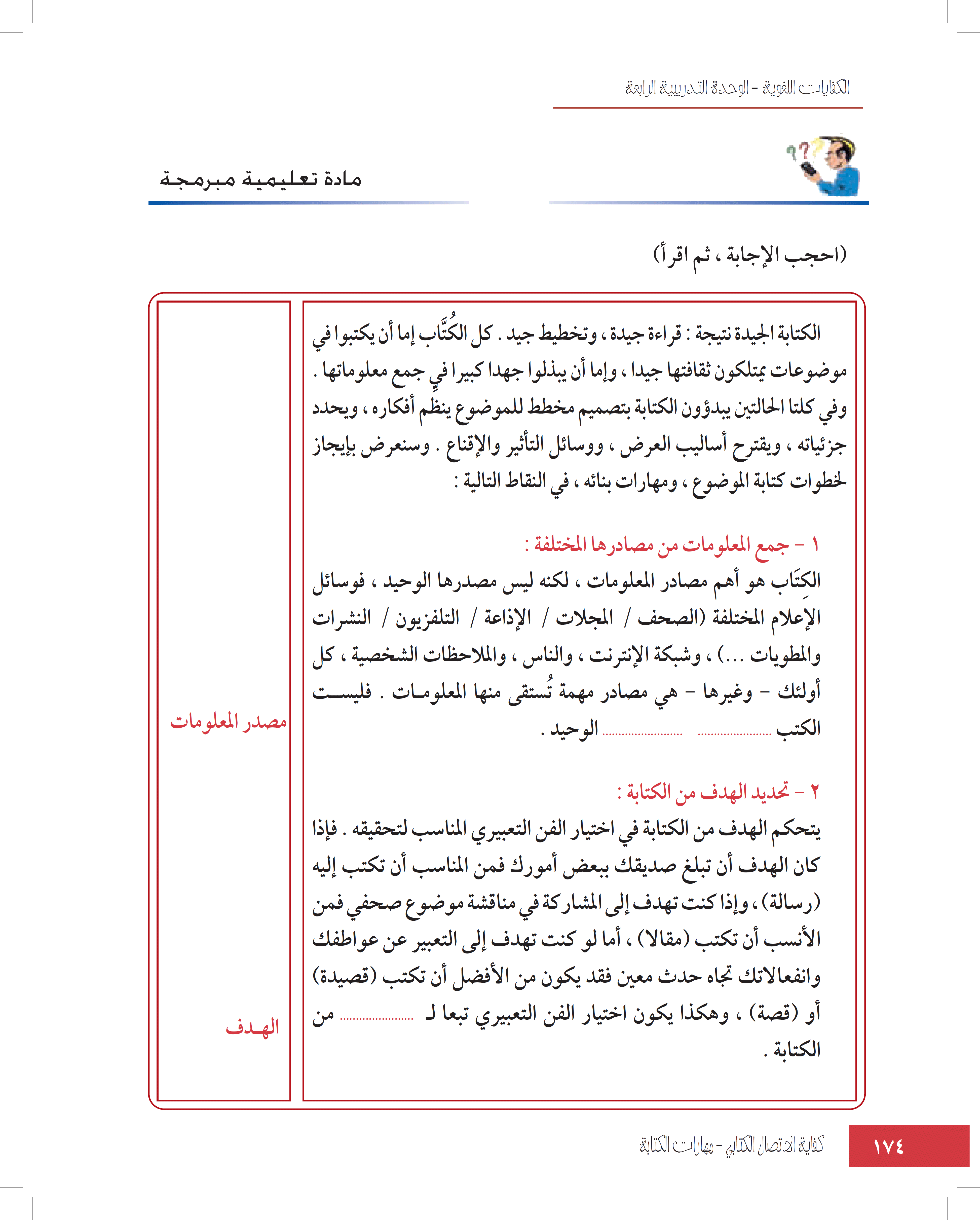 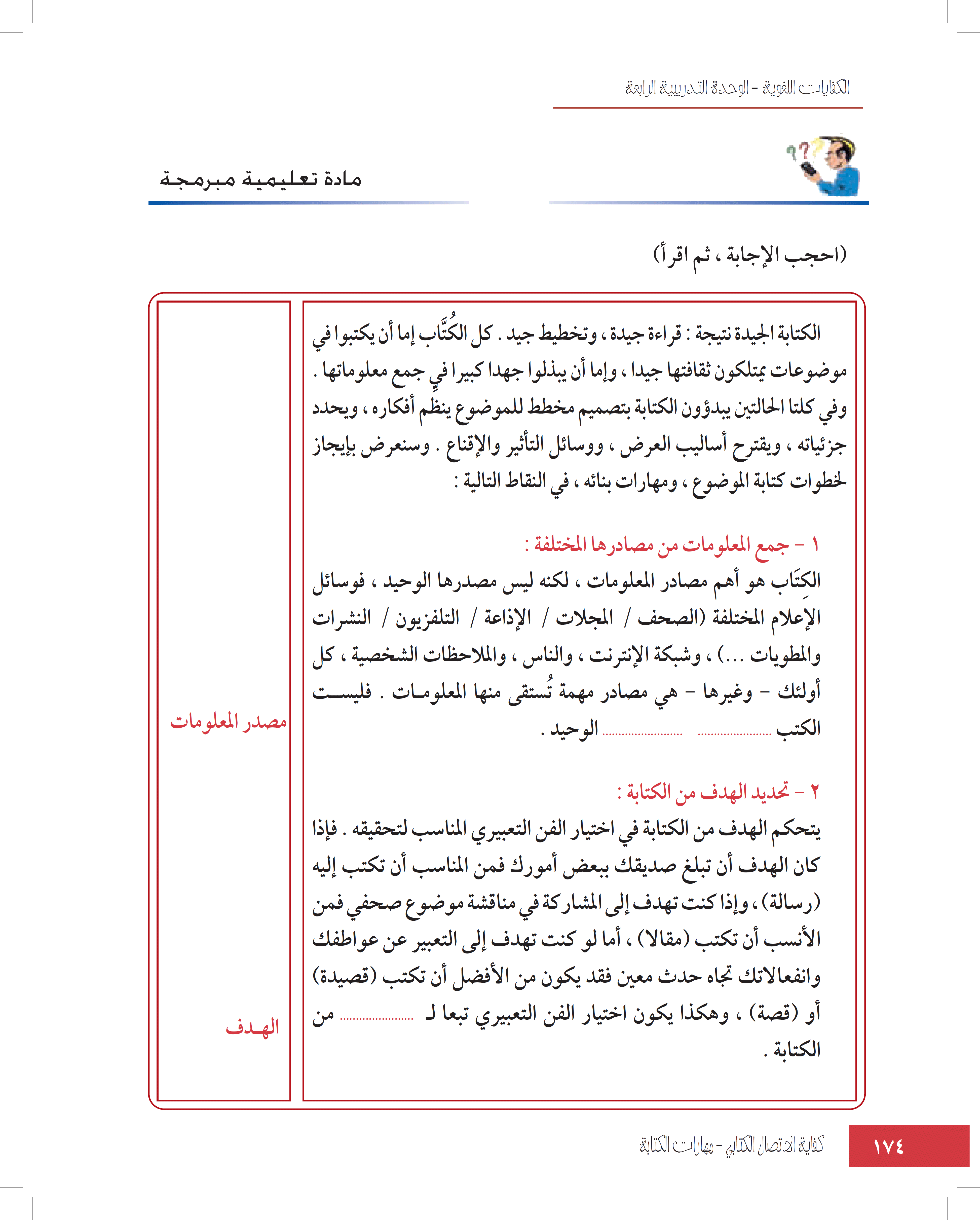 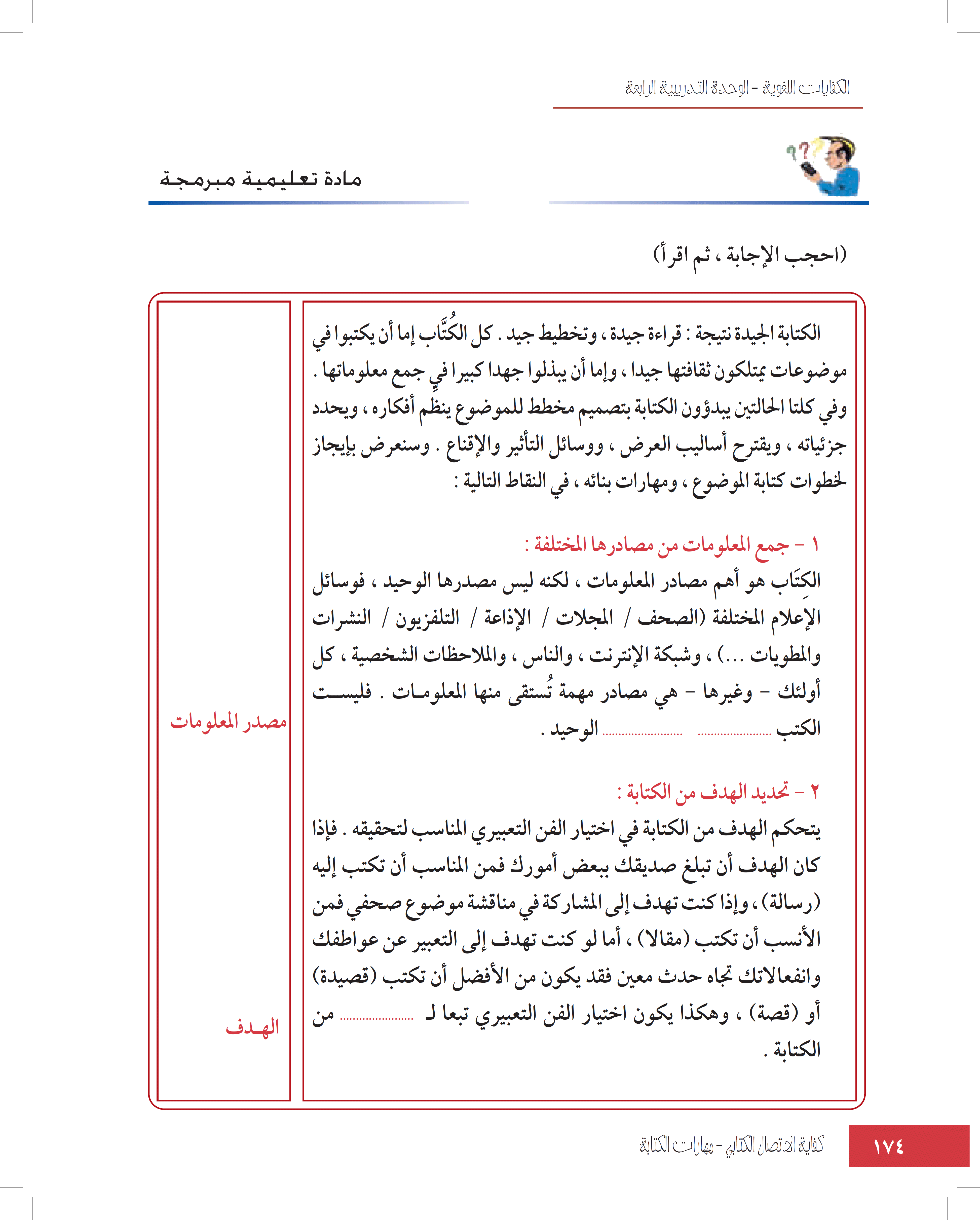 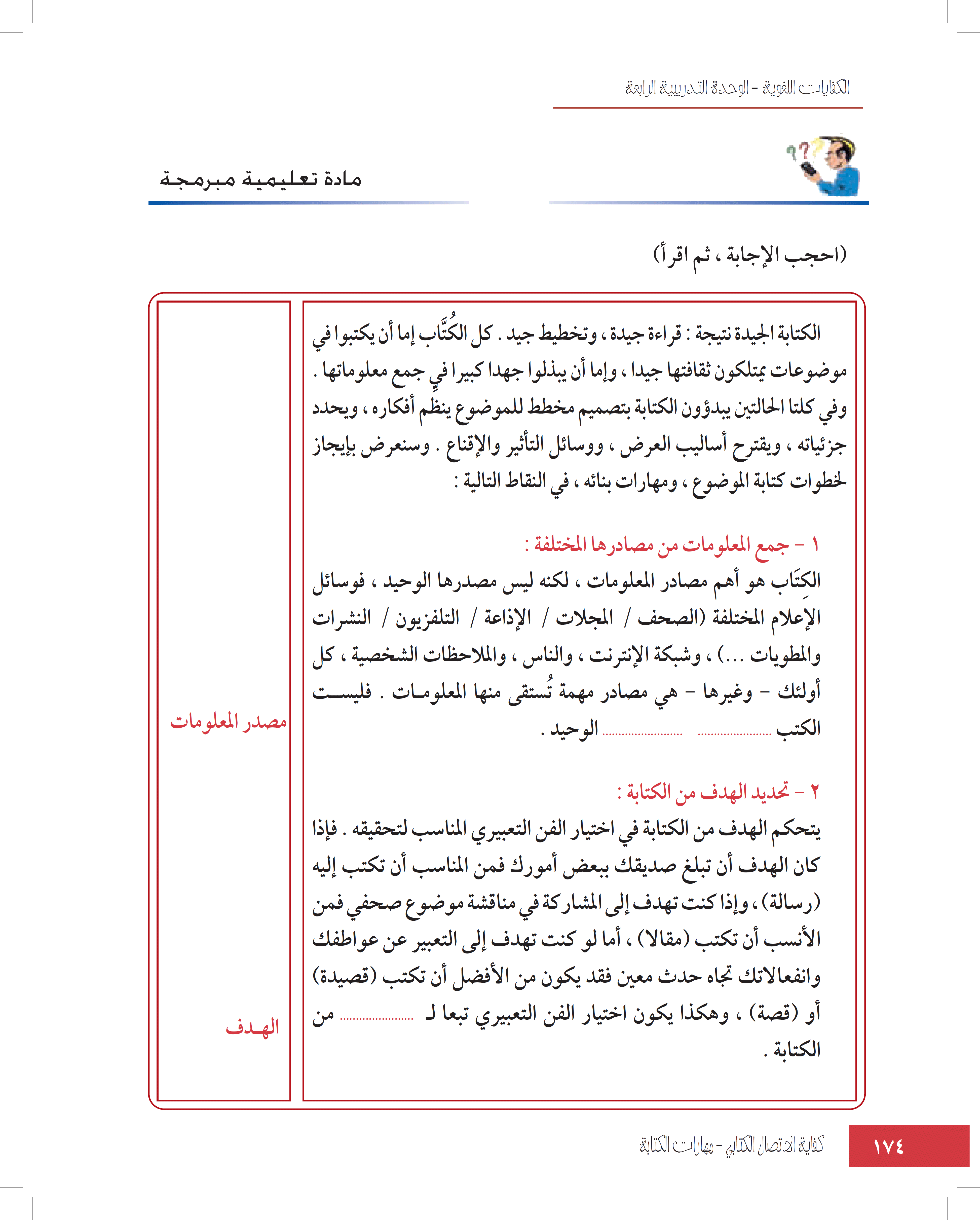 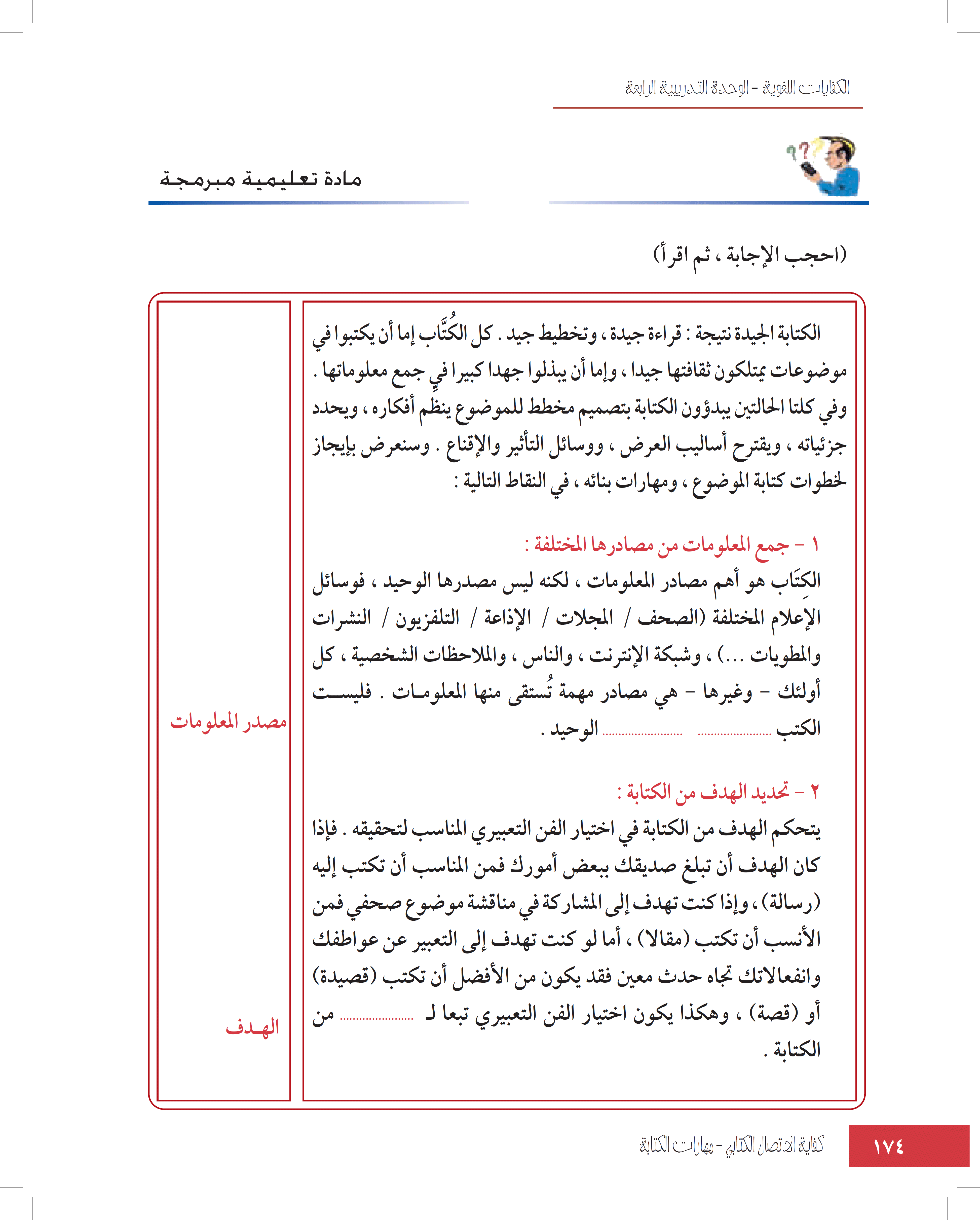 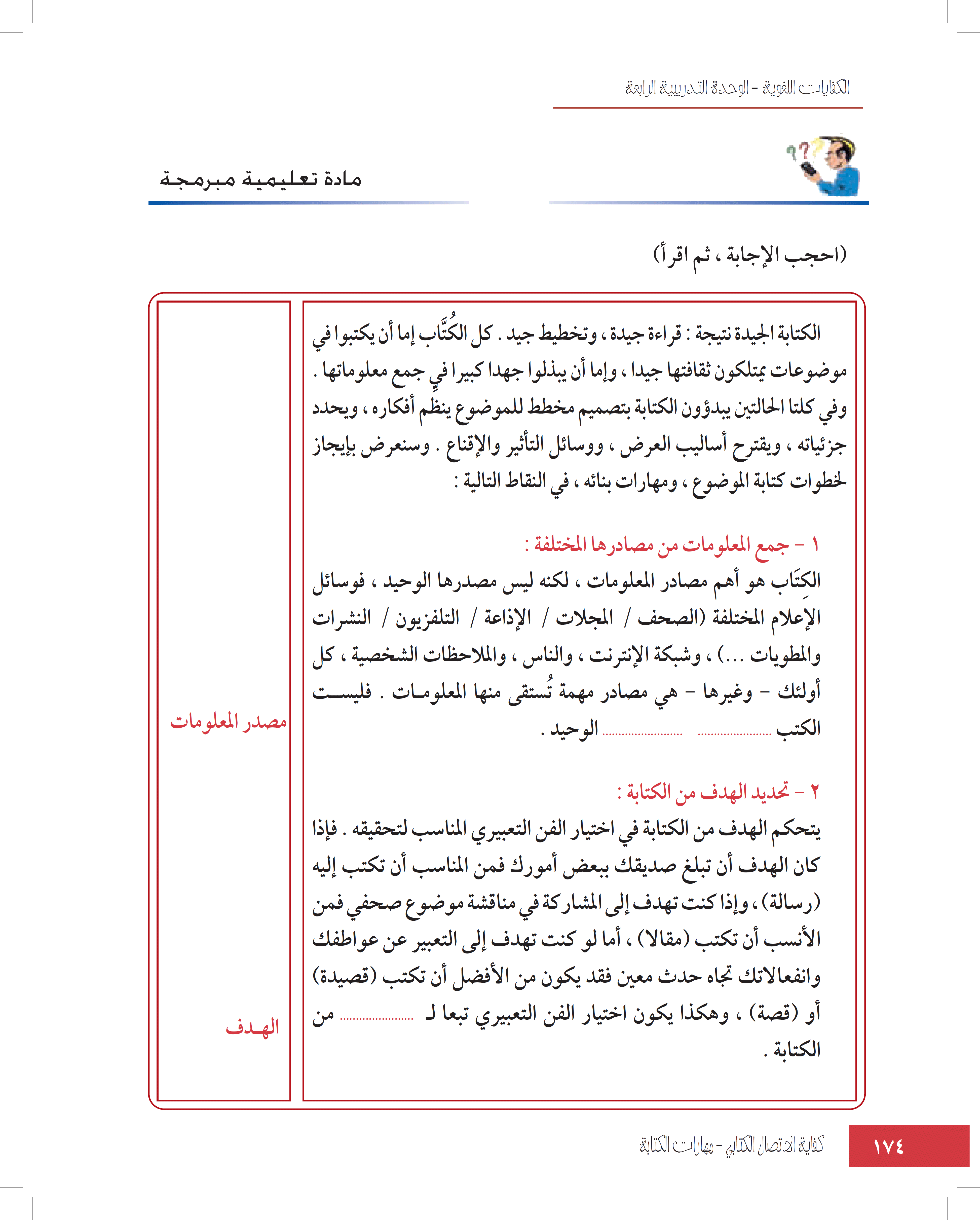 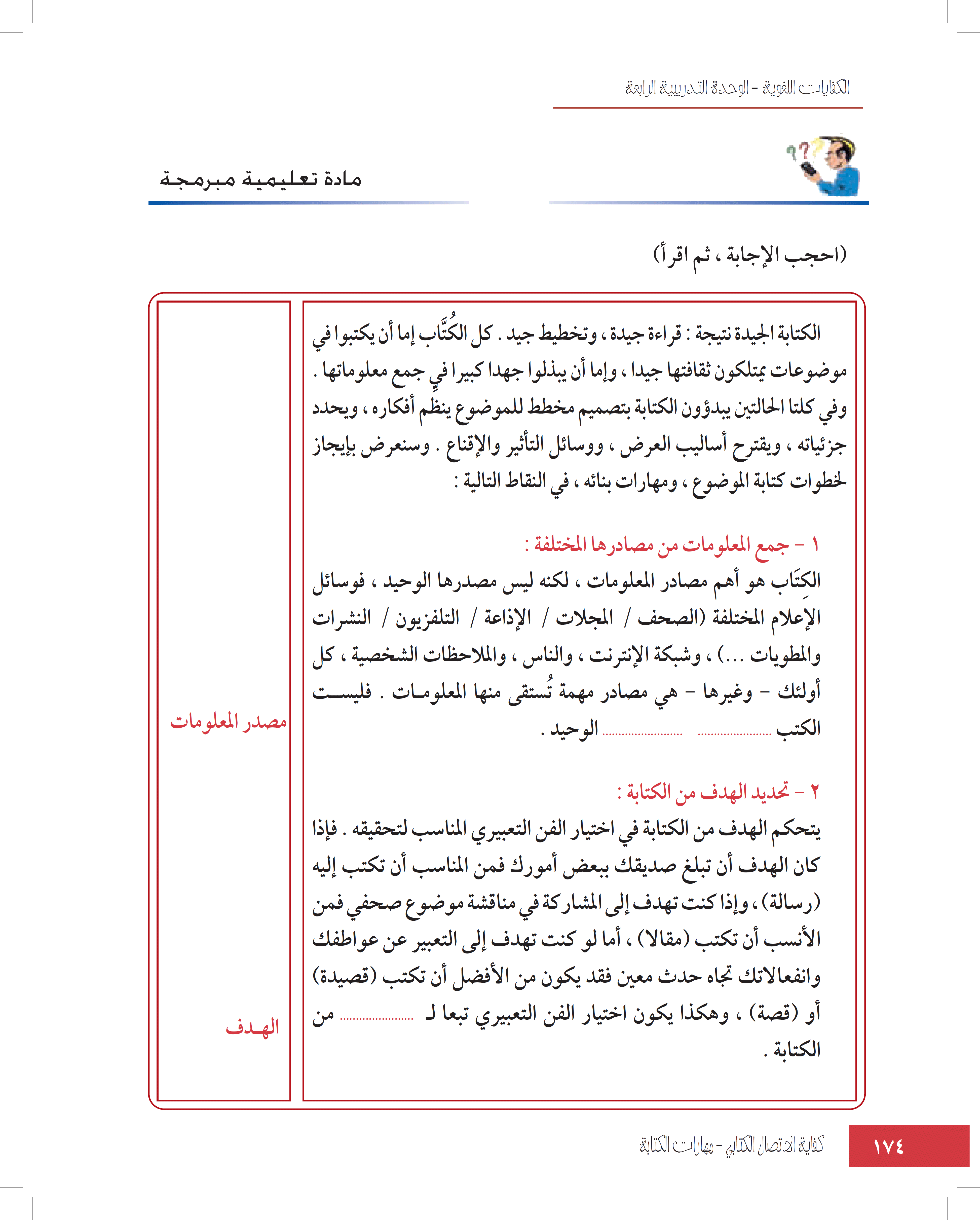 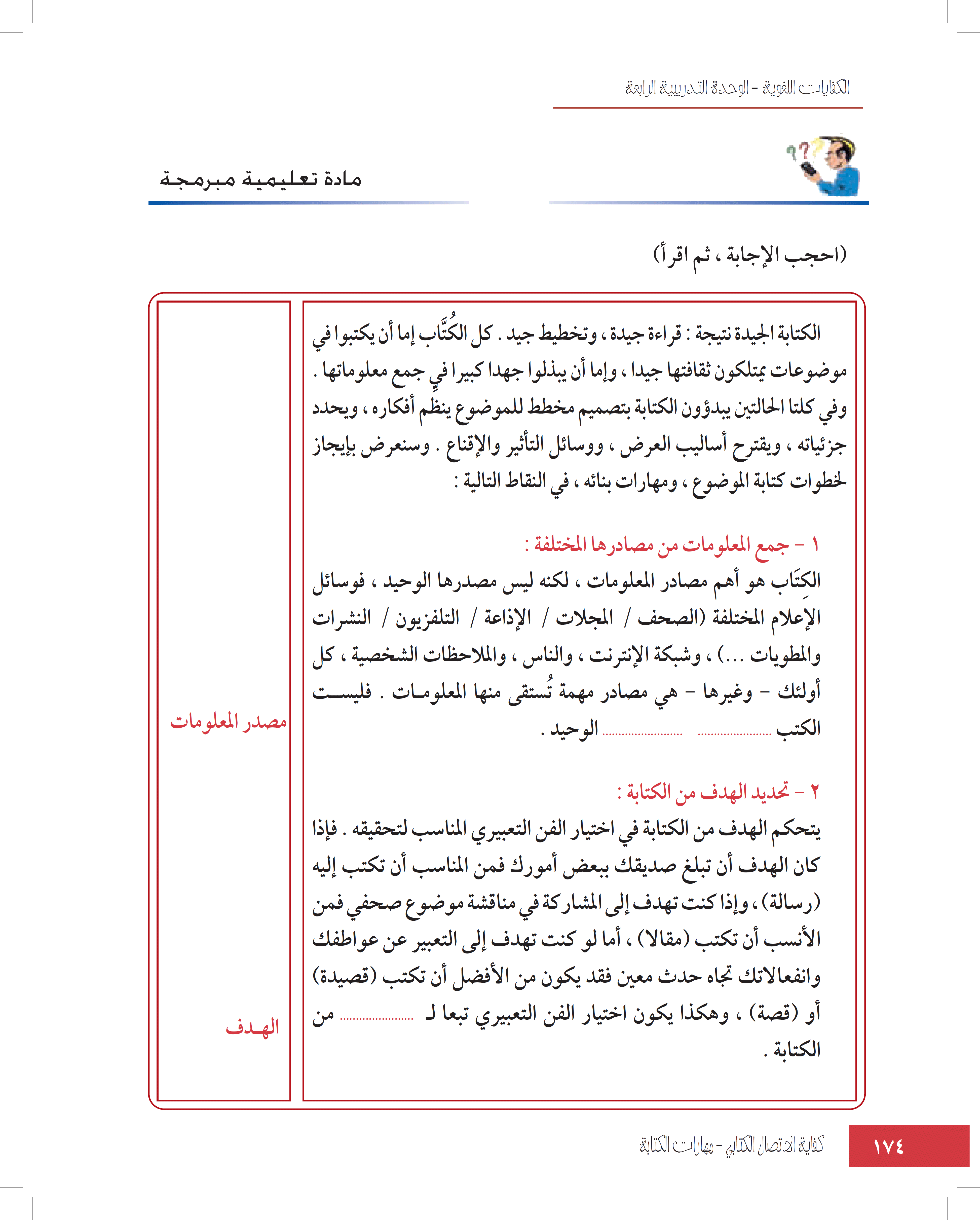 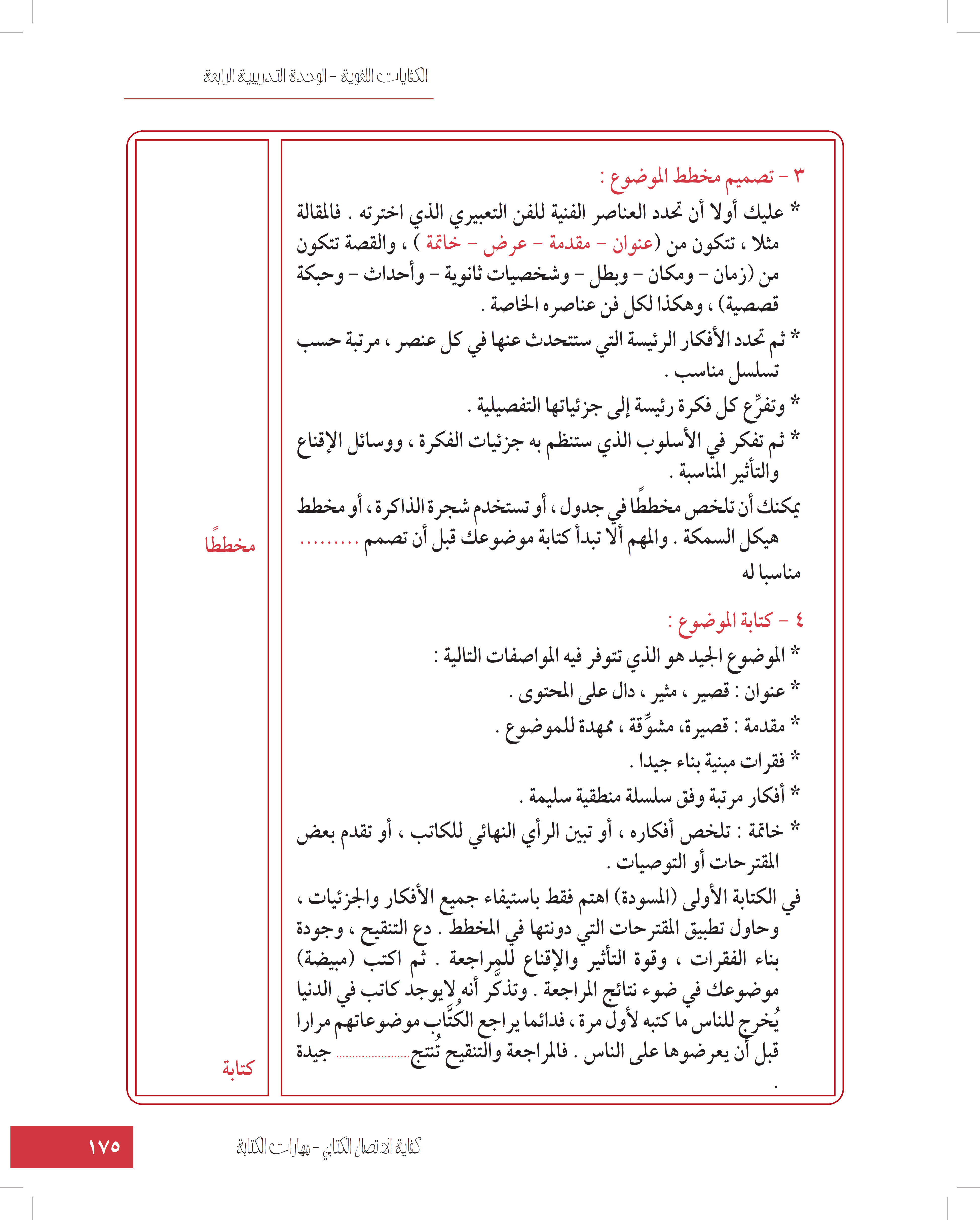 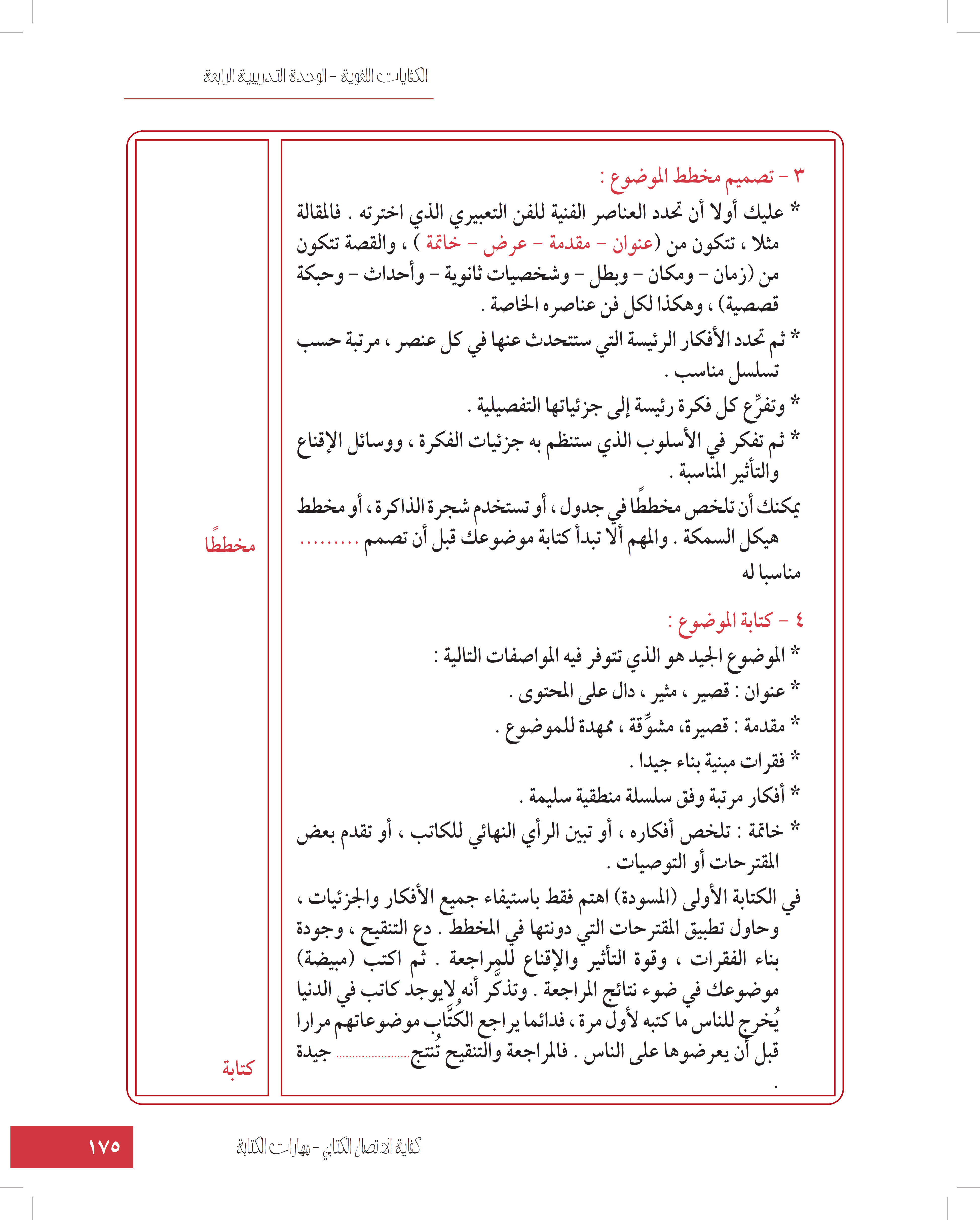 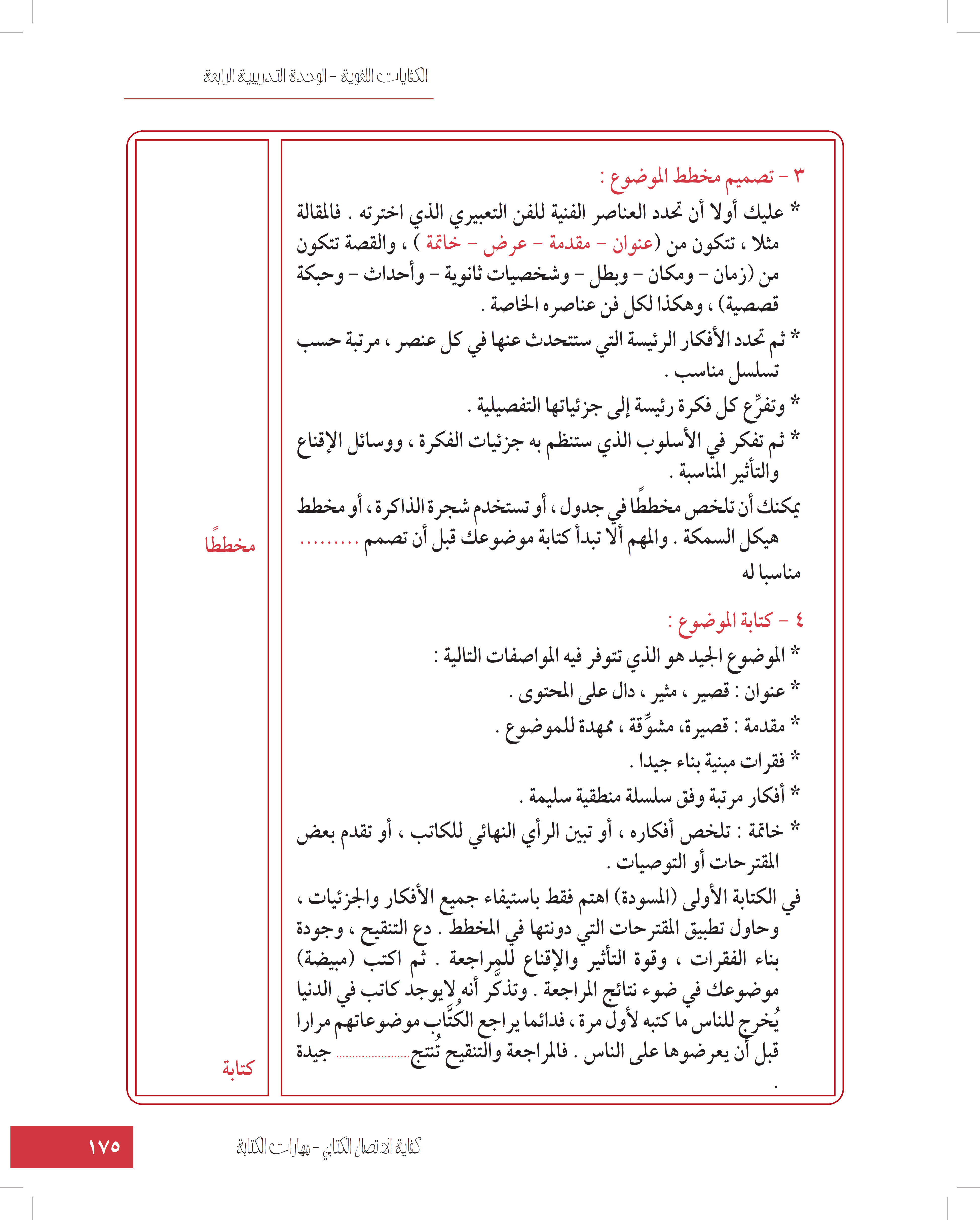 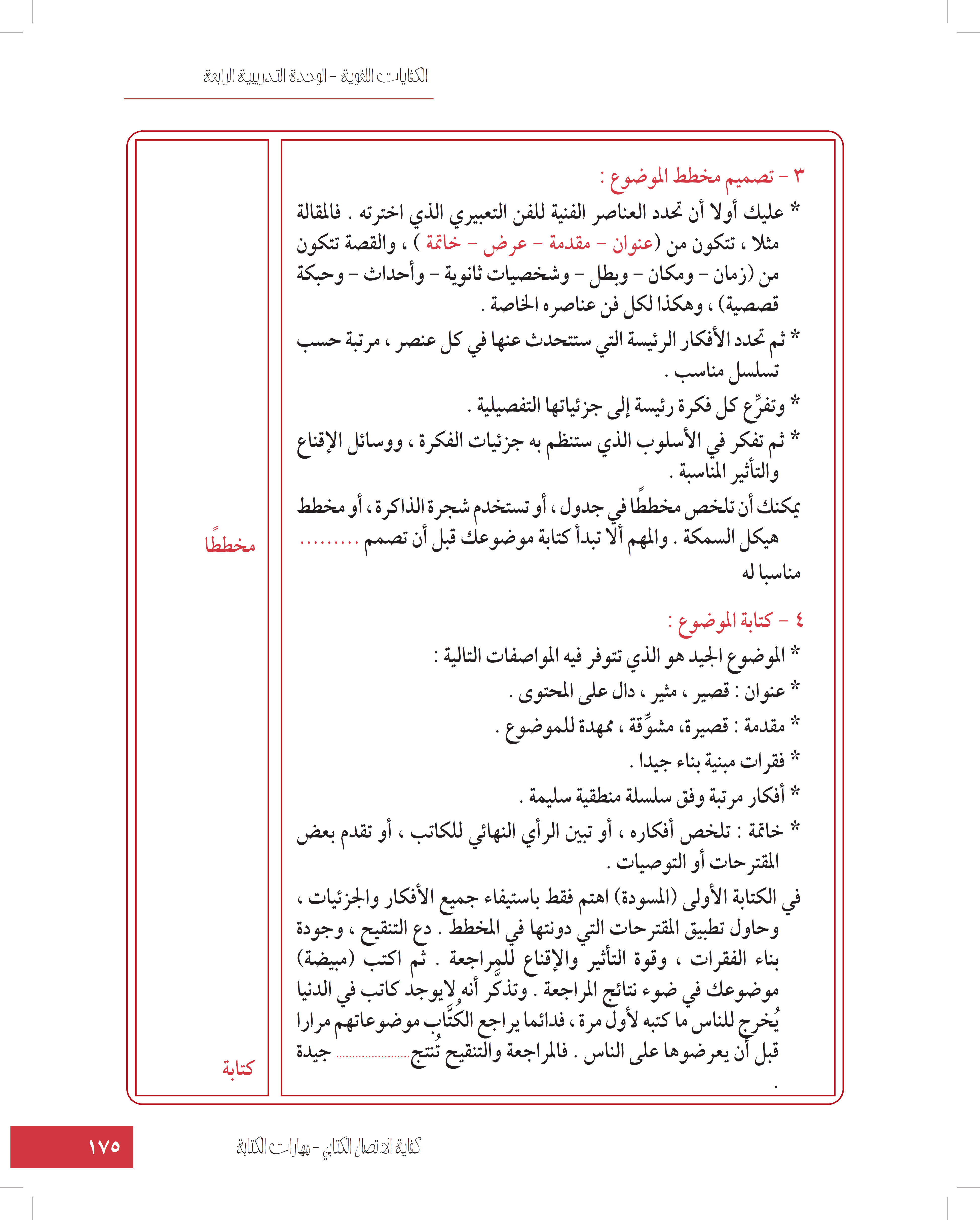 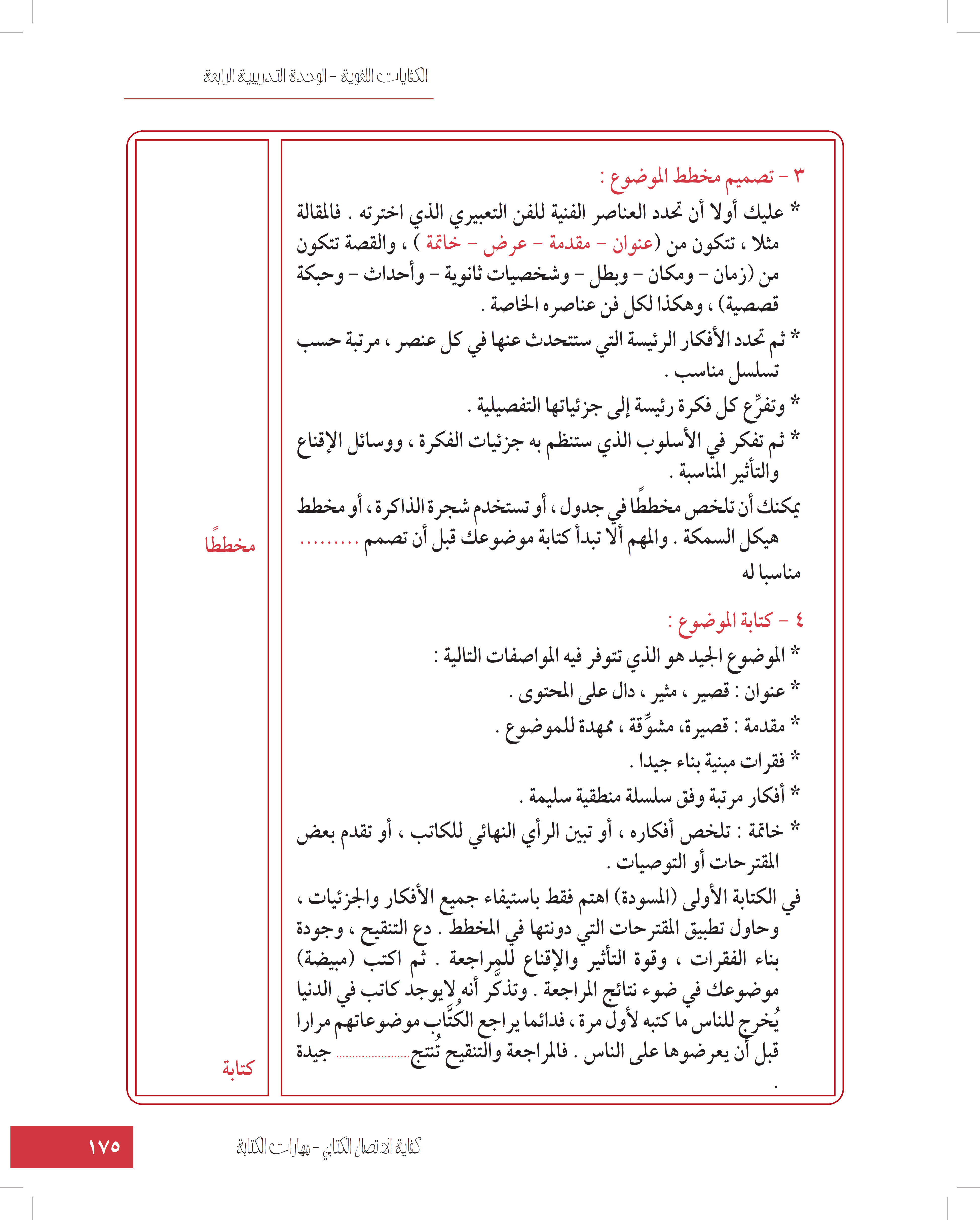 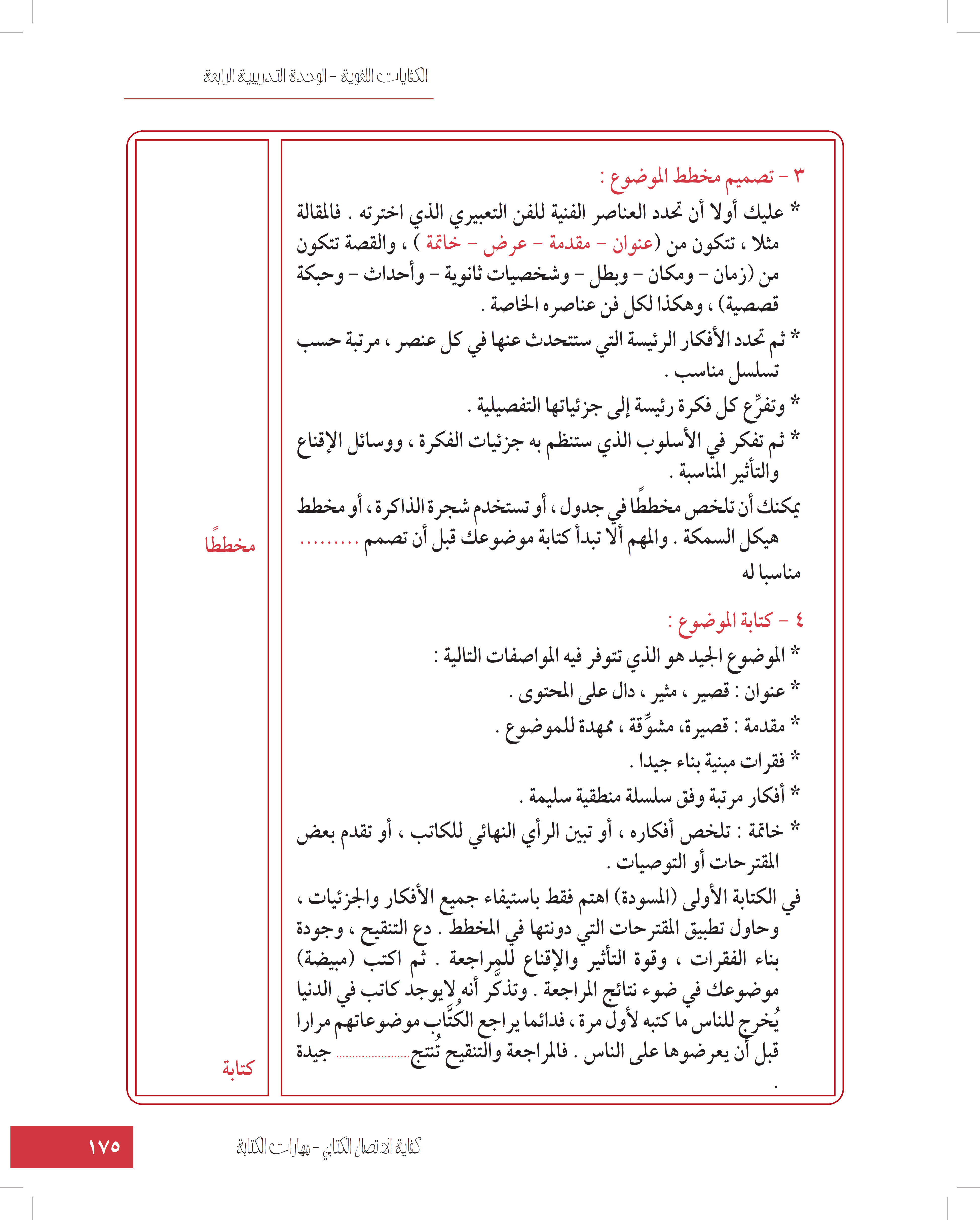 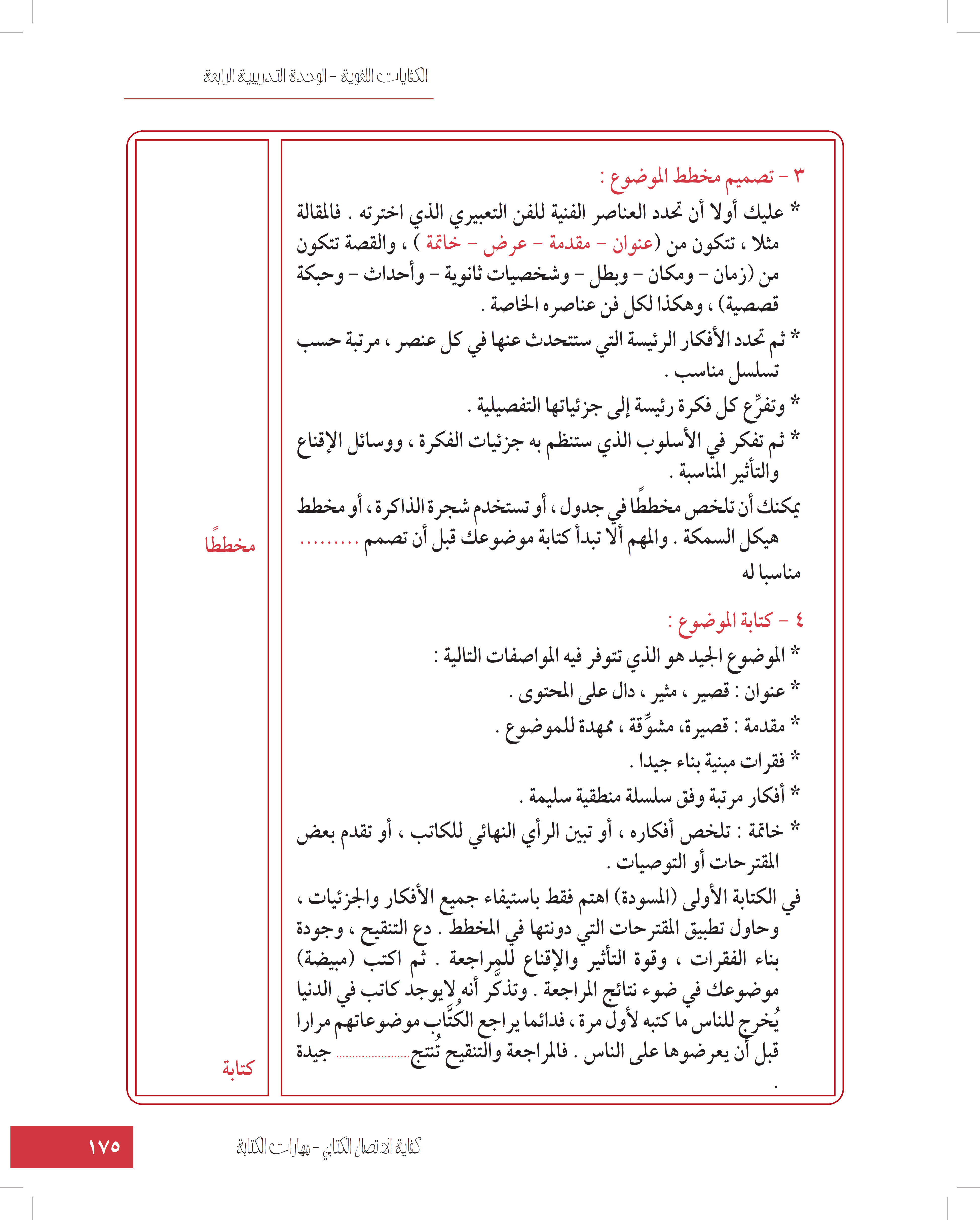 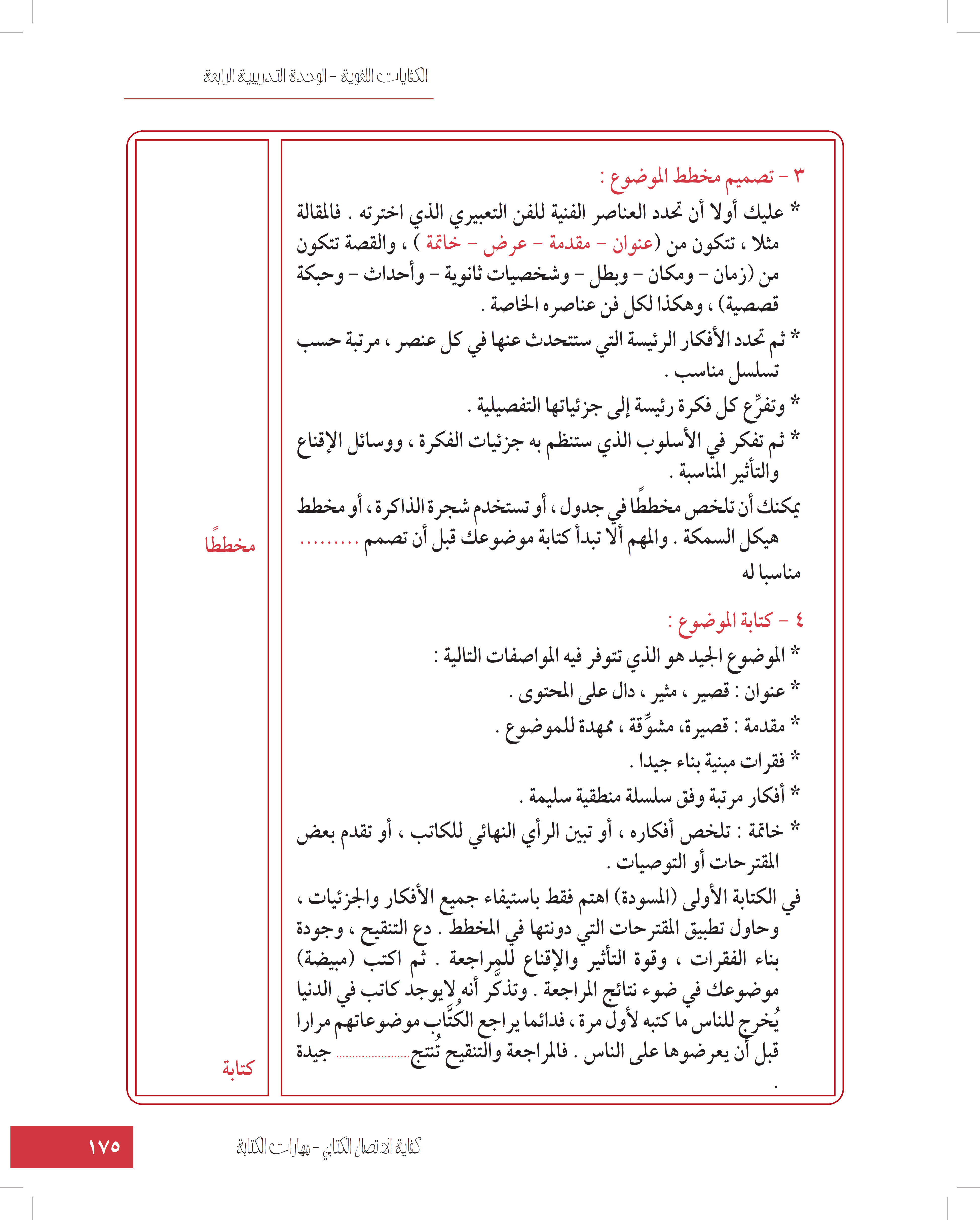 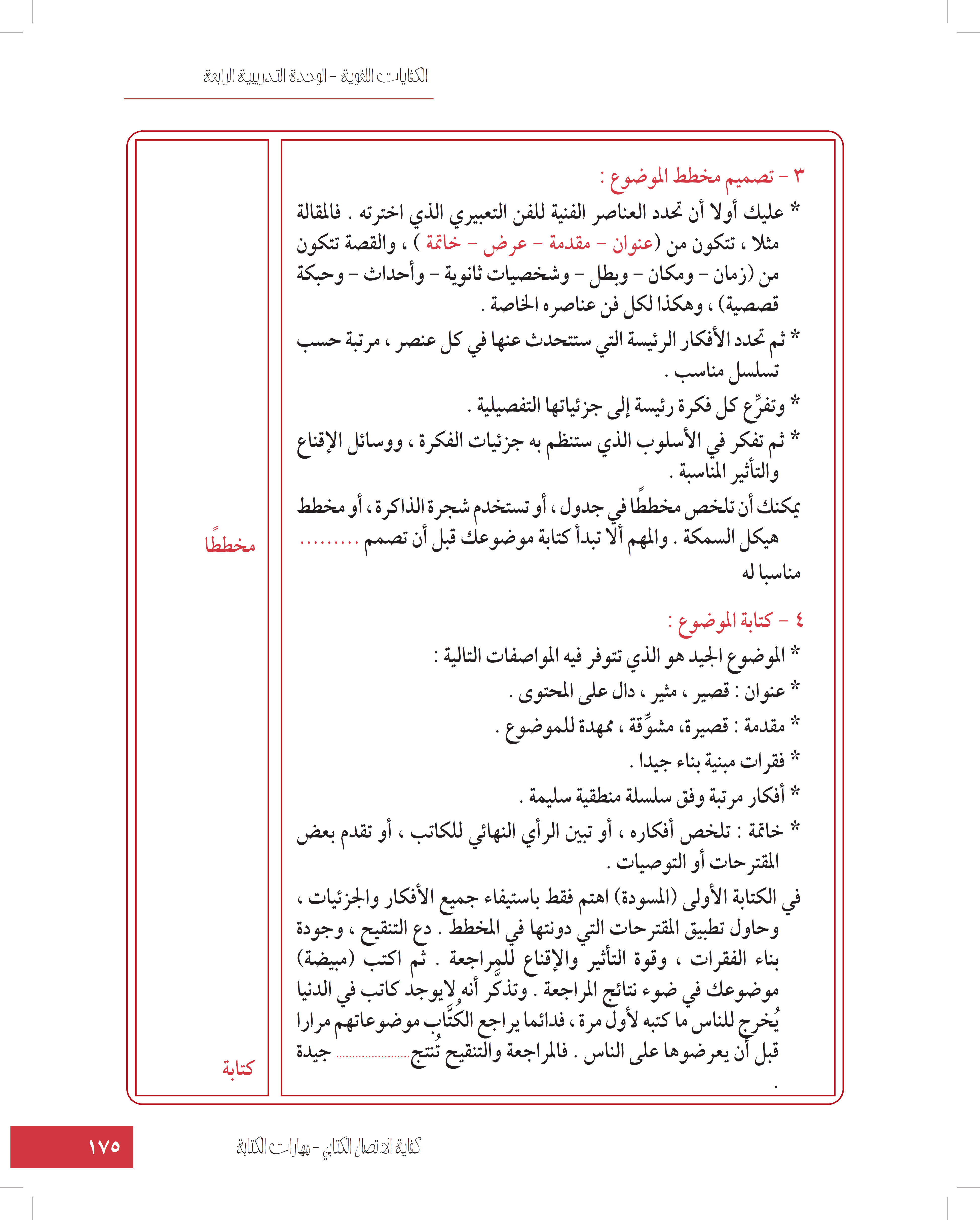 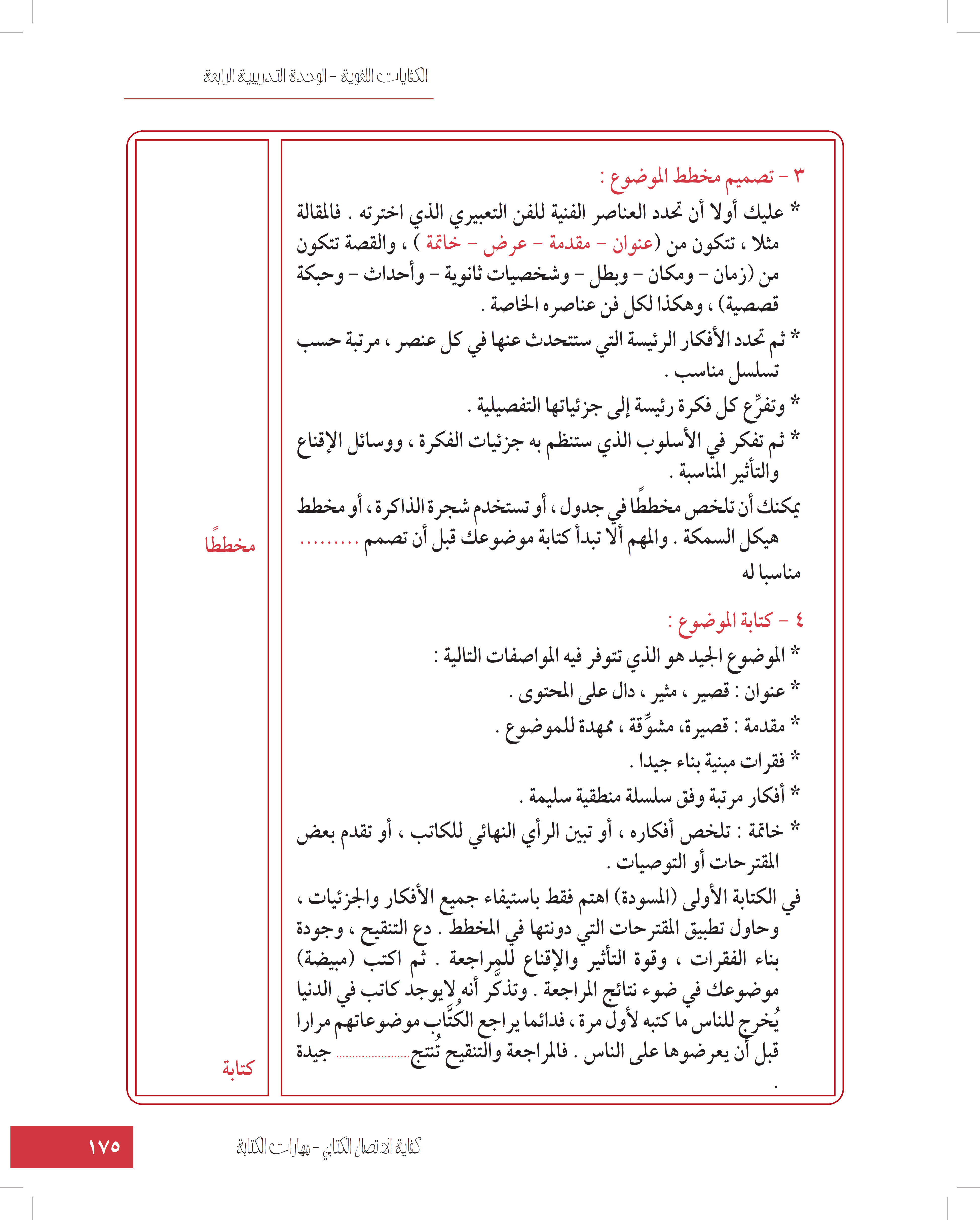 اختبار بعدي
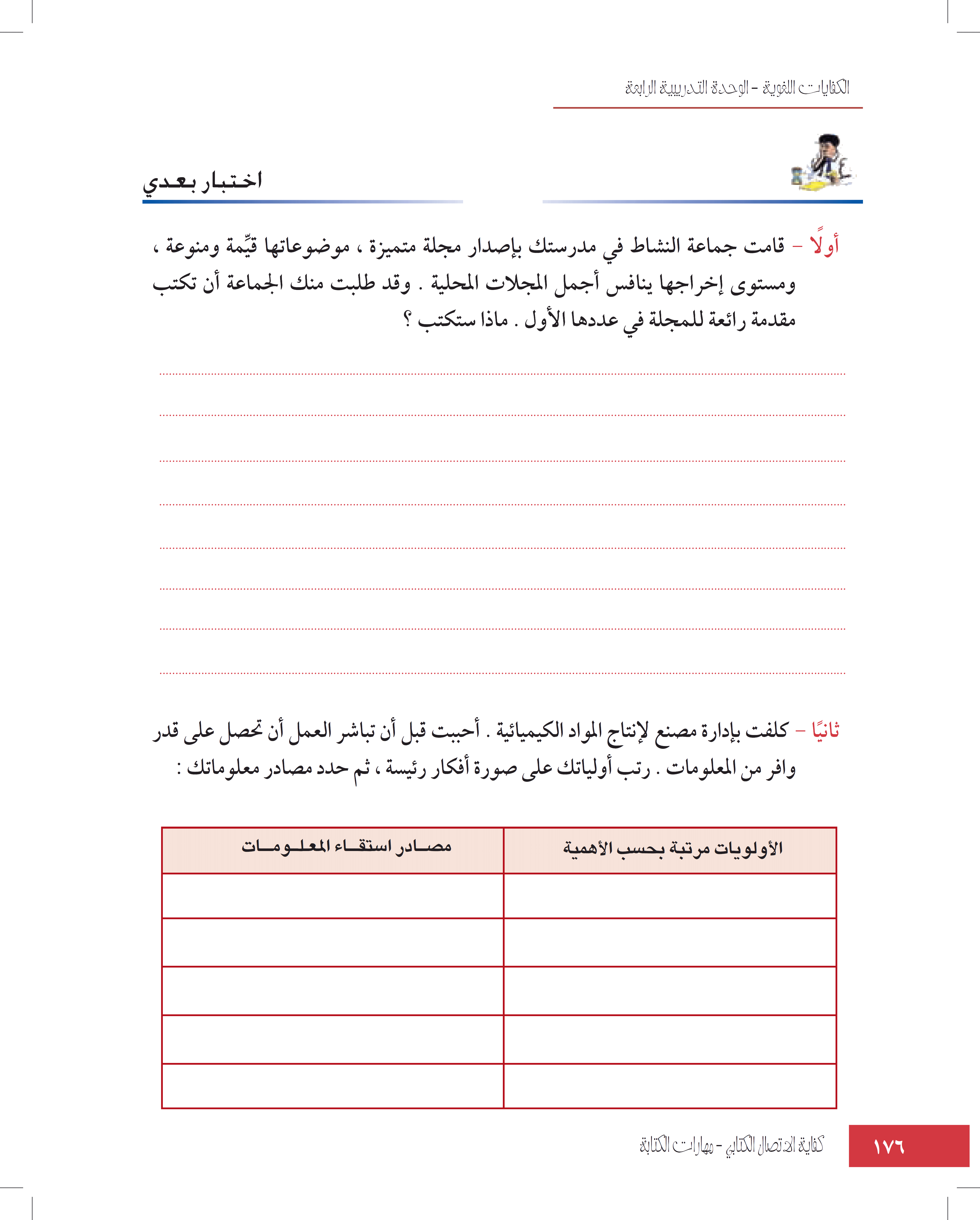 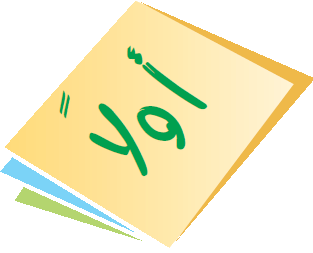 المعرفة غذاء العقل والقلب والروح، والعلم مصباح الحياة والمظلمة، فلا يعيش الإنسان في الظلام، ولا بد من مصابيح تضيء لنا طريق الحياة حتى لا نتخبط أو نجوع، فنأكل مما أمامنا دون اختيار وانتقاء، والسعي وراء الجودة والحرص على الكمال النسب؛ لذلك جاءت هذه المجلة بهذه الصورة والمحتوى لتكون مشعل هداية، ومنبر حق، وطريق إلى التنوير والإبداع، والعمل المثمر البناء.
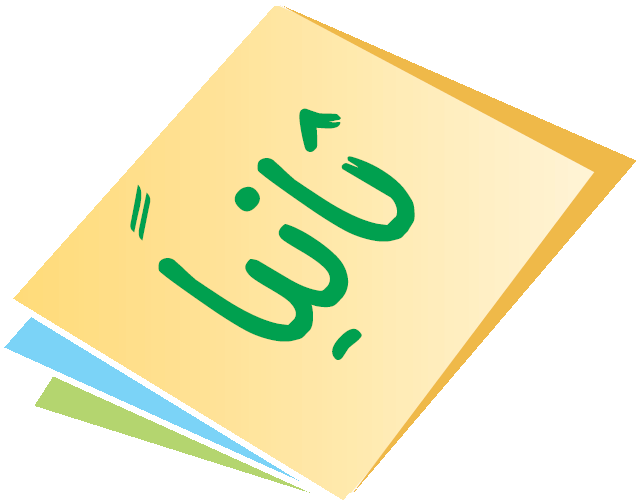 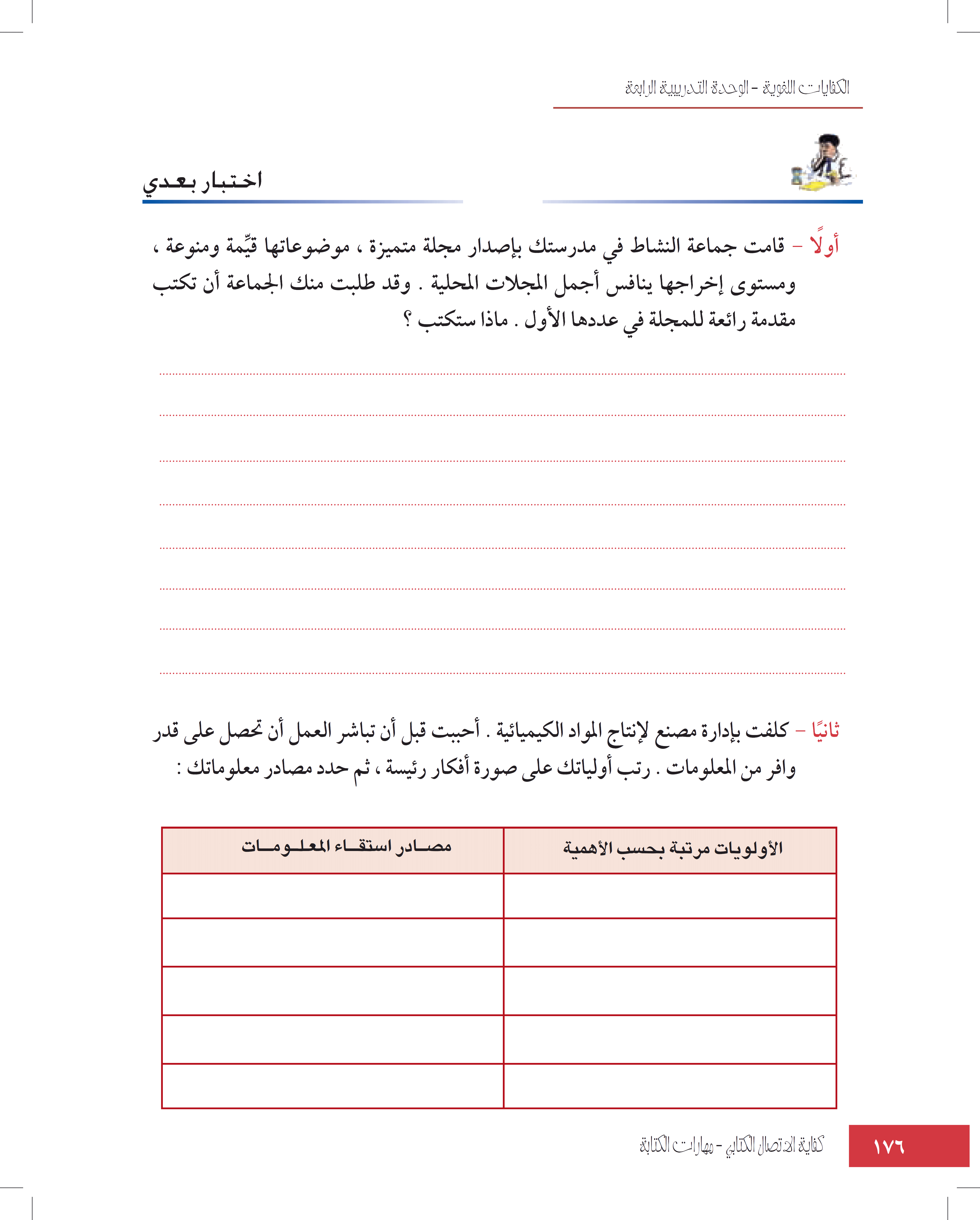 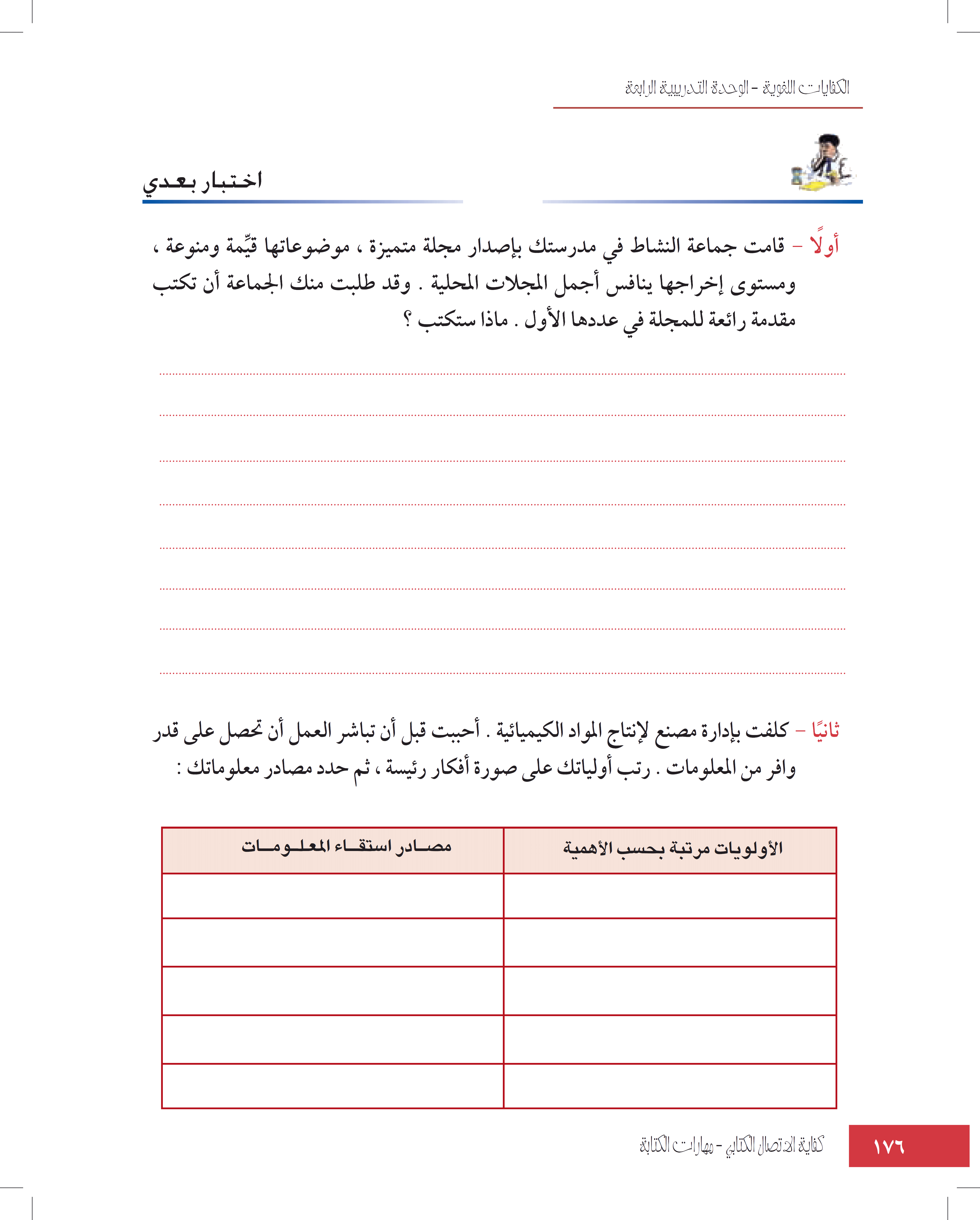 1. الجلوس مع مديري المصنع السابقين.
1. التعرف على مكونات المصنع .
2. الجلوس مع العمال والمهندسين.
2. التعرف على العاملين في المصنع.
3. الاطلاع على أرشيف المصنع .
3. الاطلاع على مخطط المصنع .
4. زيادة مستودعات المصنع.
4. دراسة تاريخ المصنع.
5. الاطلاع على ما كُتِبَ عن المصنع.
5. الاطلاع على دراسات تتعلق بتطوير.
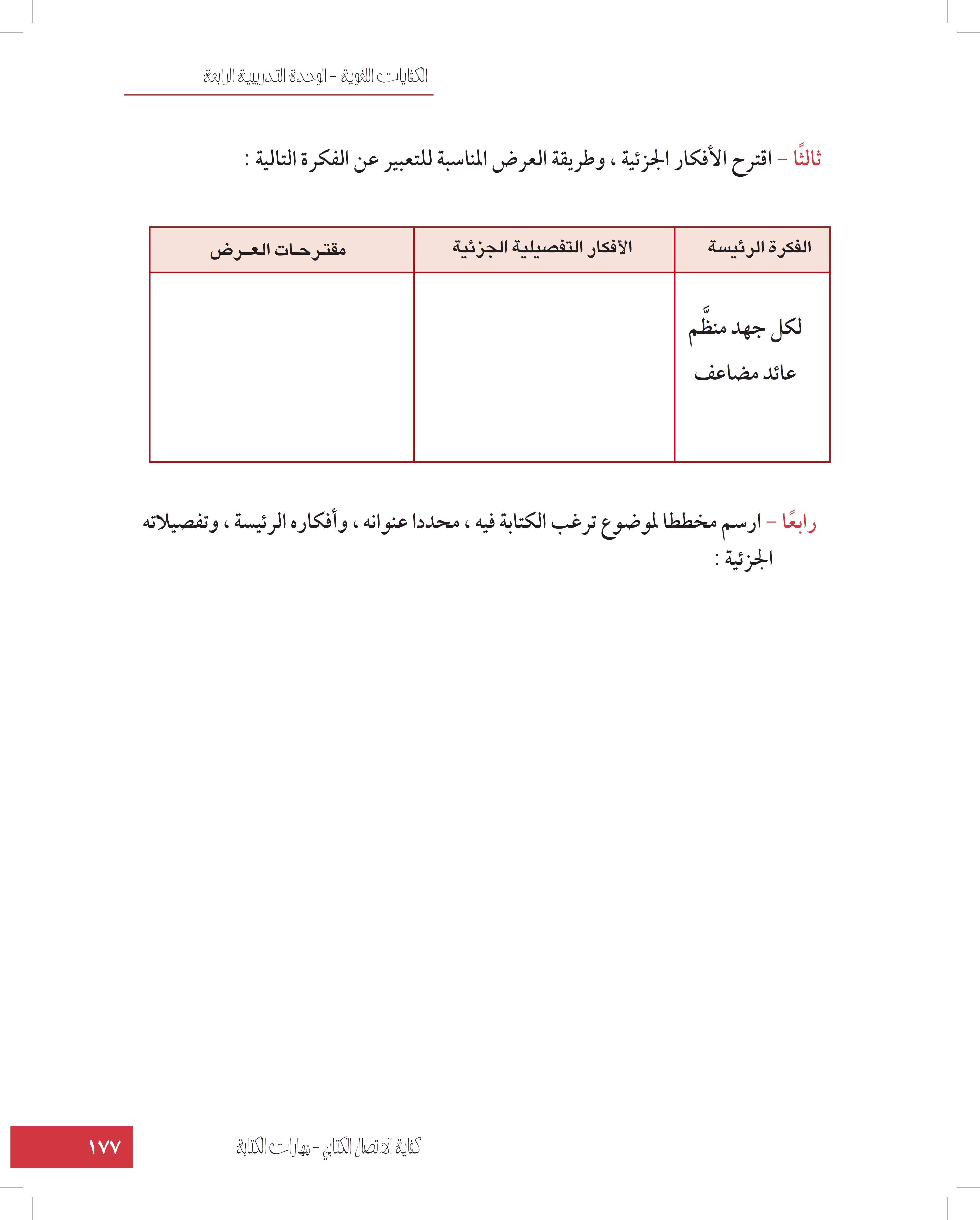 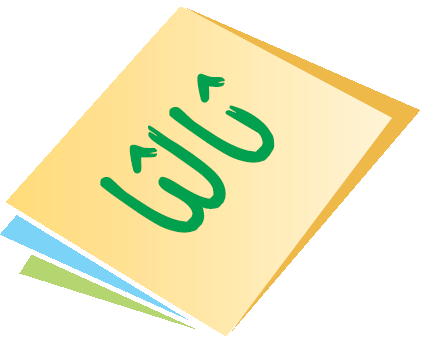 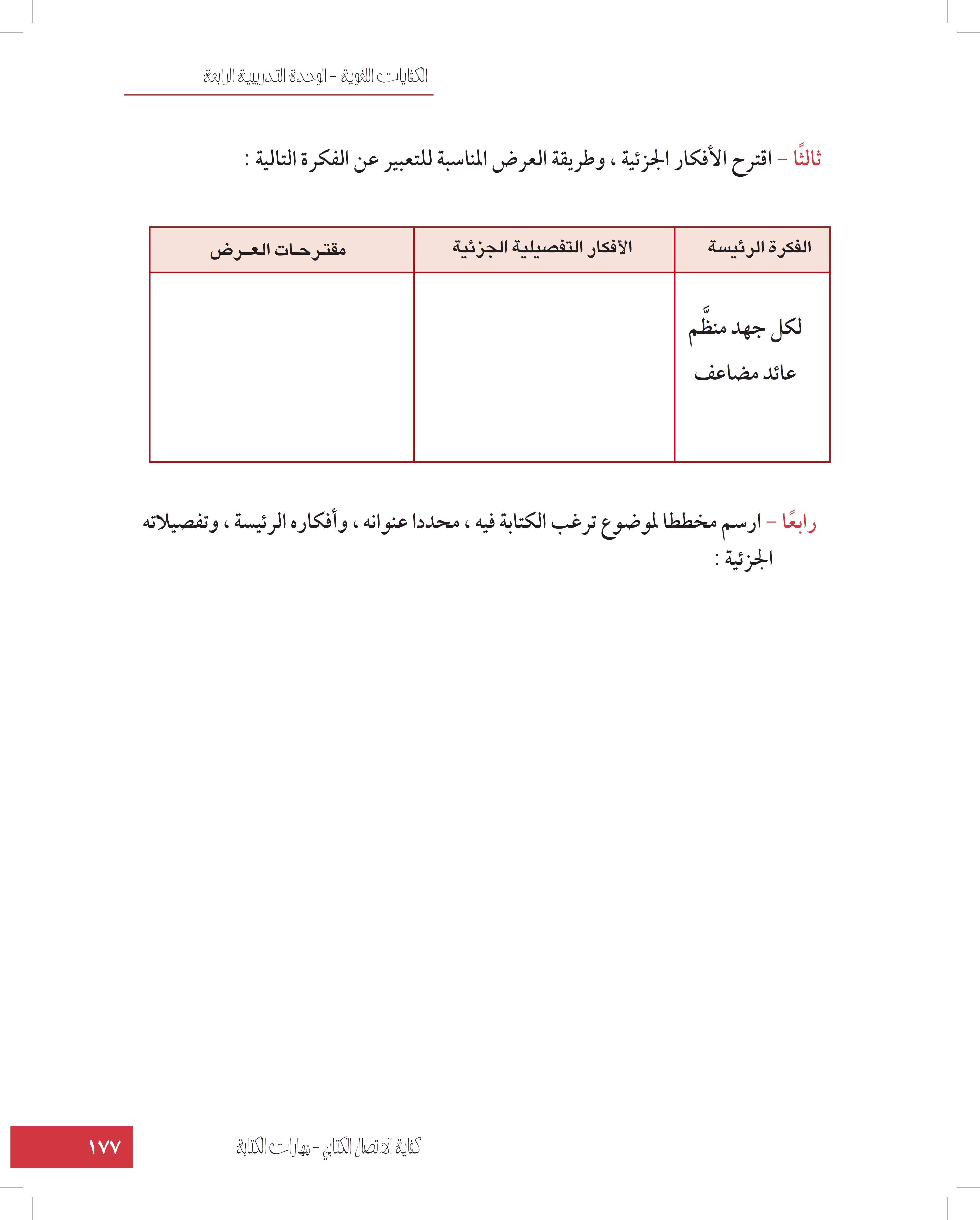 التخطيط أساس النجاح.
 التطوير من عوامل النجاح.
 أهمية التدريب.
 وضع الإنسان المناسب في المكان المناسب.
مقدمة كمدخل للموضوع.
استخدام السرد في العرض.
كتابة خاتمة مختصرة للموضوع.
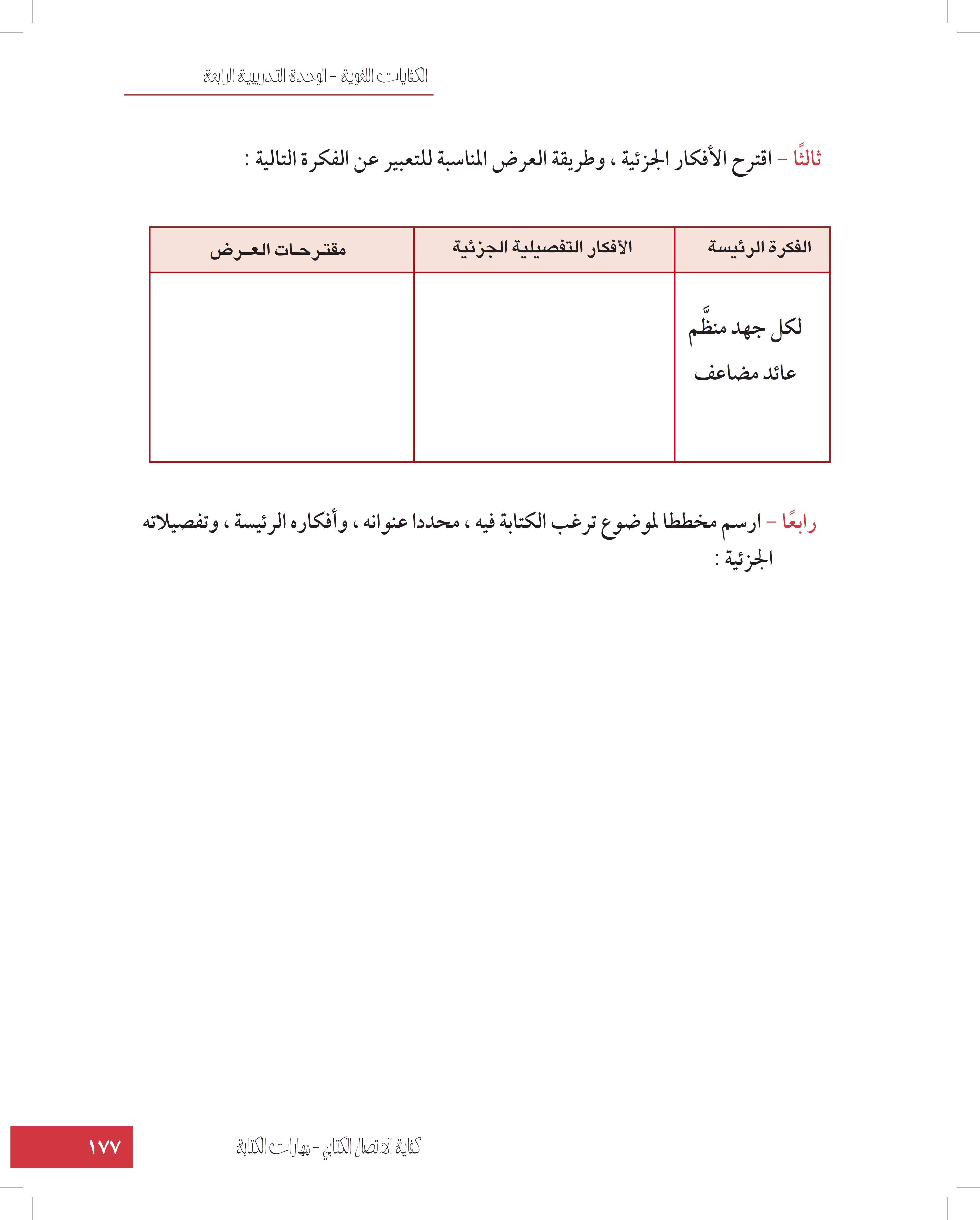 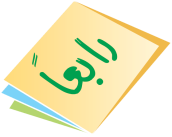 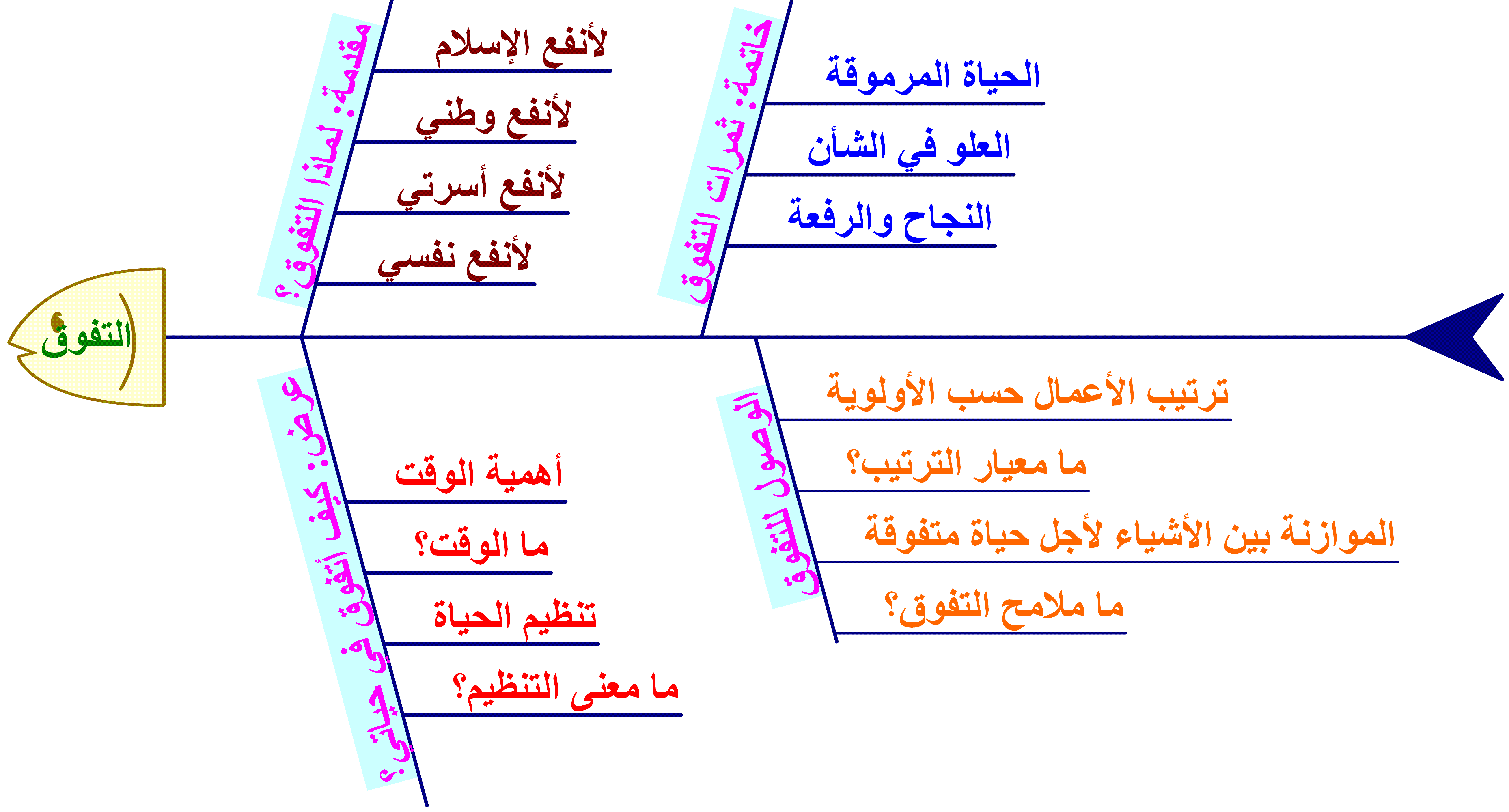 خامسًا:
كفاية الاتصال الشفوي
الاستماع مهارة لغوية
الاستماع مهارة تعلم
نشاطات التعلم
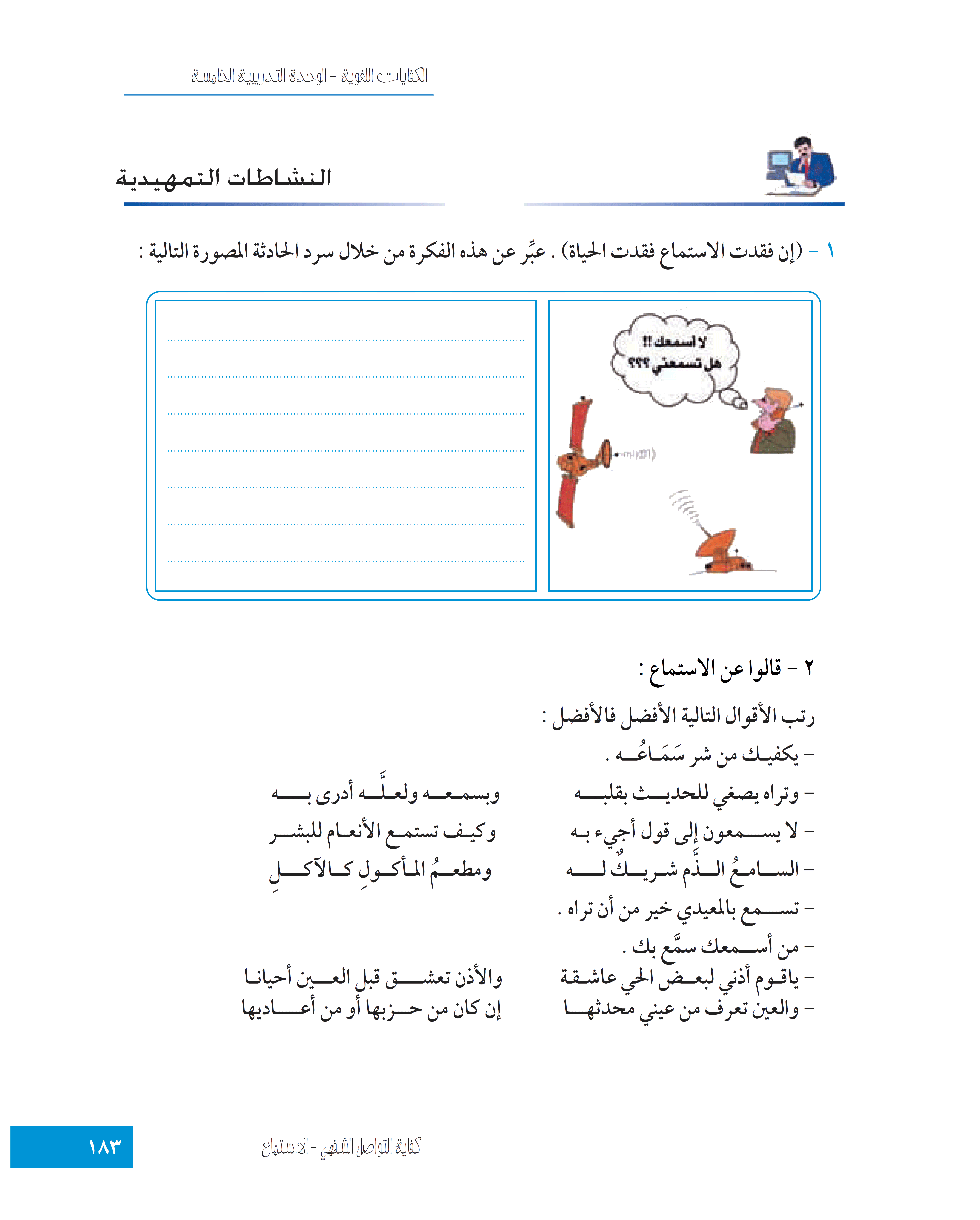 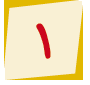 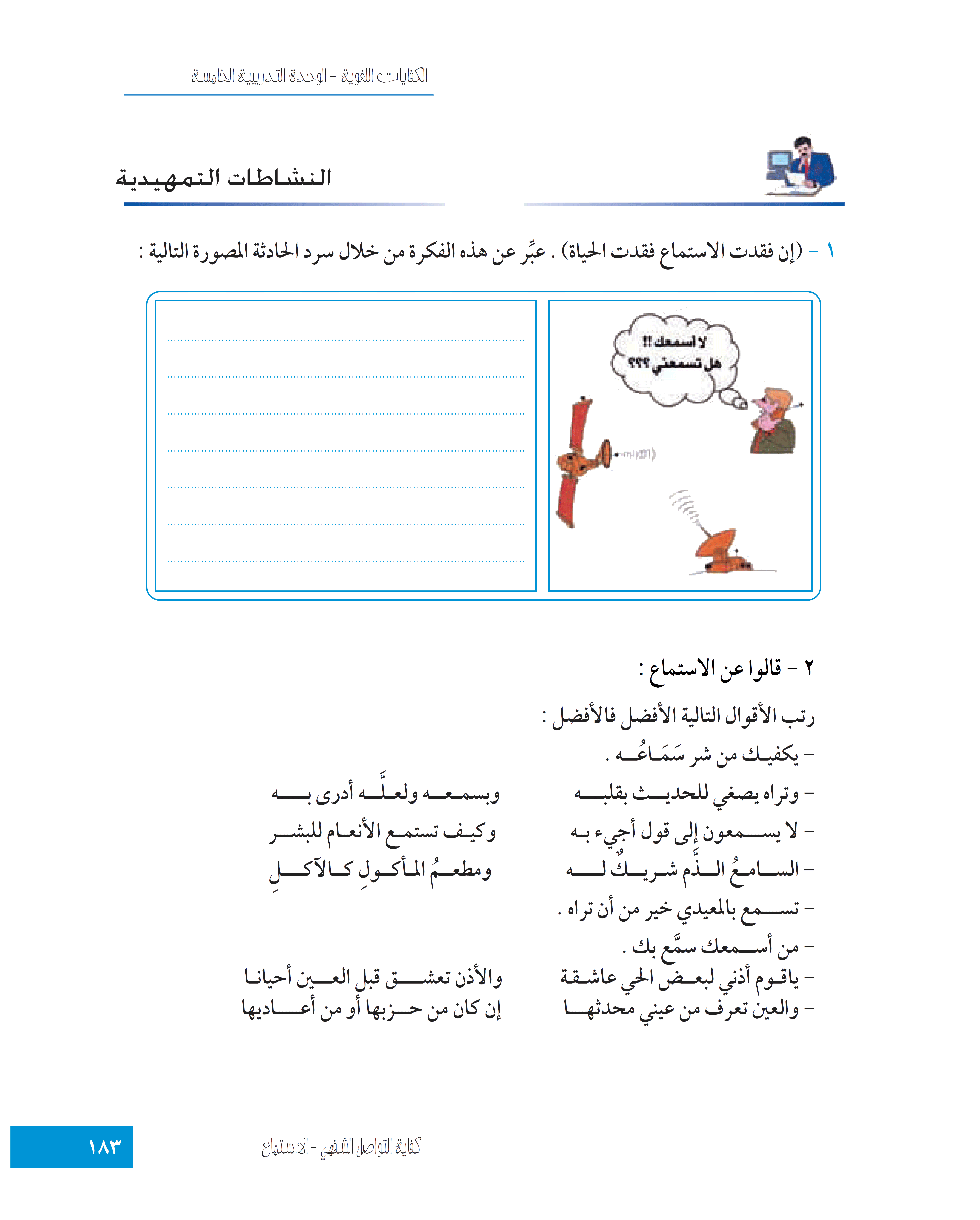 من خلال التأمل في الصورة، فإن الذي وضع السماعة على أذنه فقد الاتصال بمن يتكلم معه، ولذلك لا يفهم ما يراد منه، وإذا فقد المُتَّصَل الفهم، فقد أضاع كل شيء، وأصبح الحديث بينهم مثل حديث  الصم البكم.
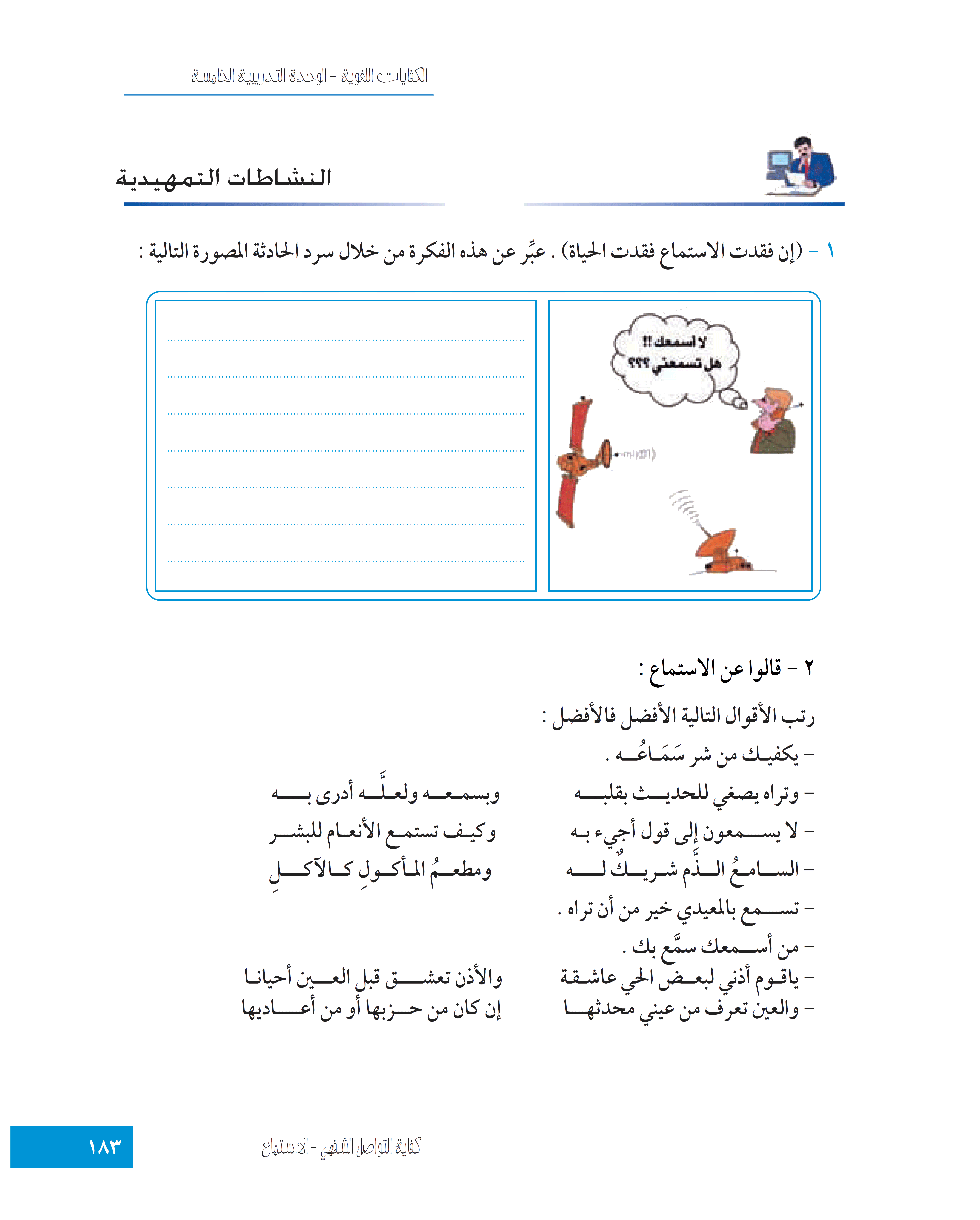 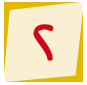 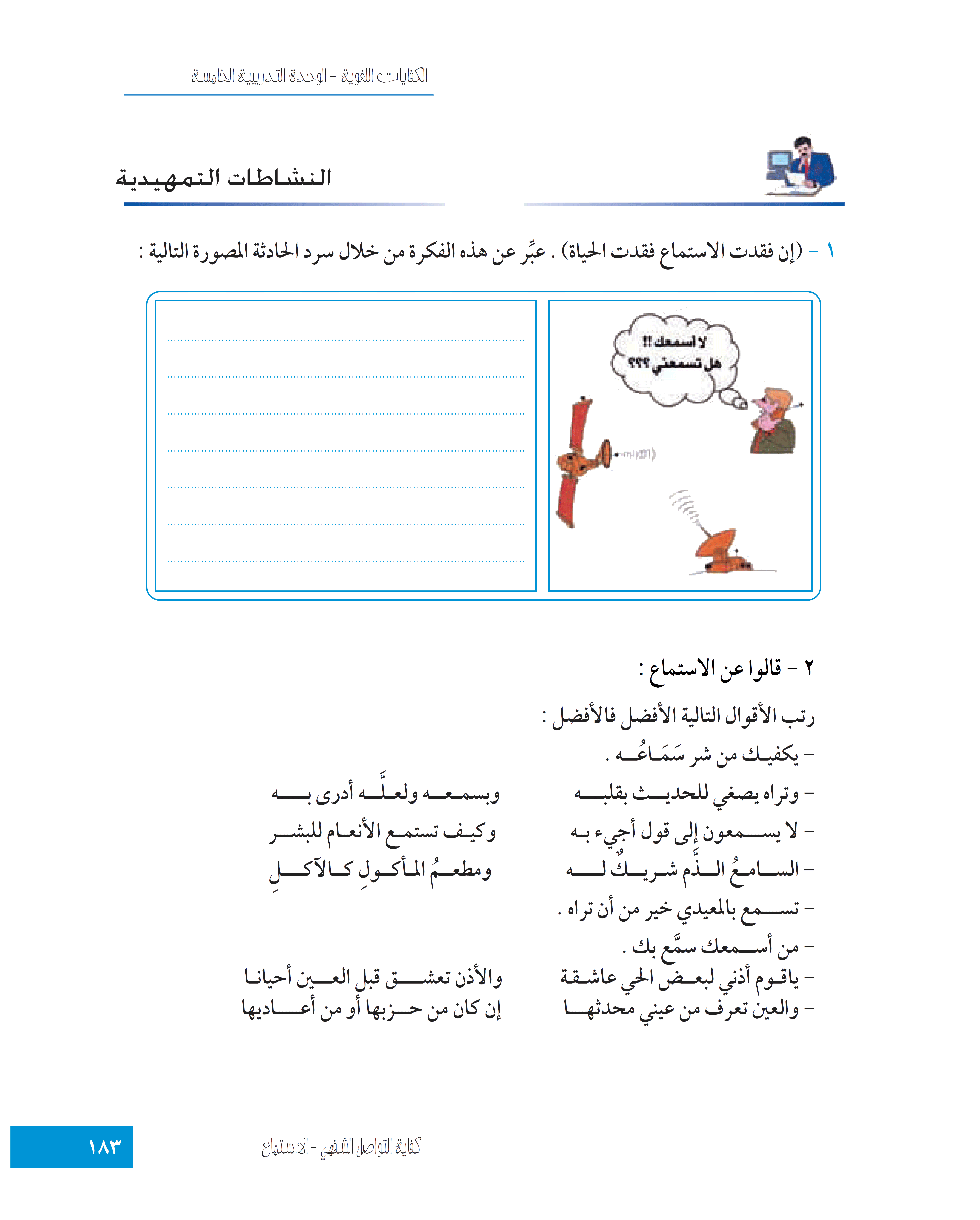 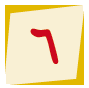 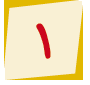 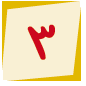 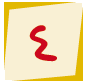 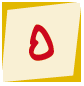 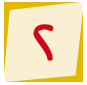 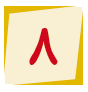 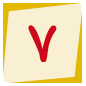 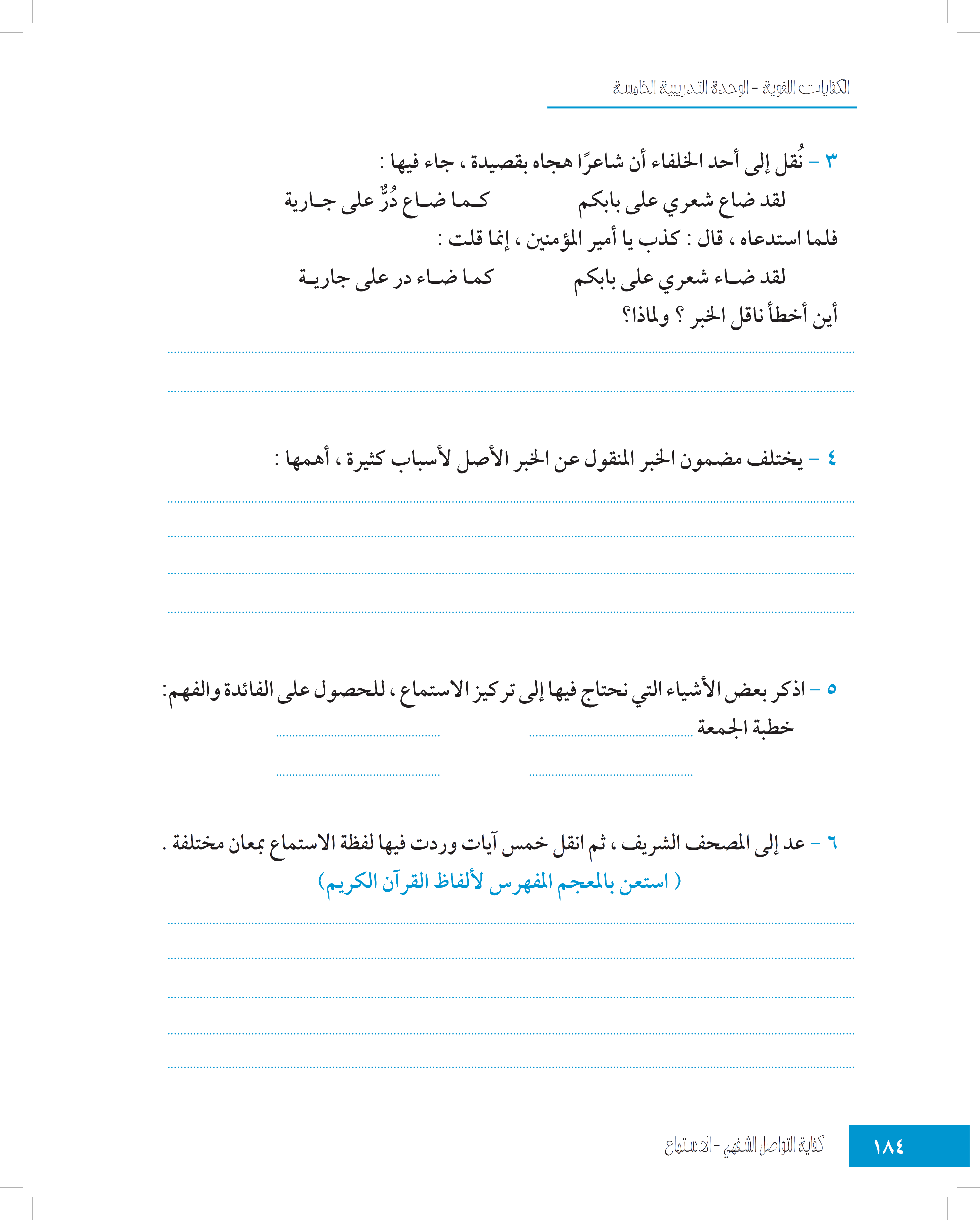 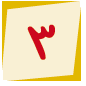 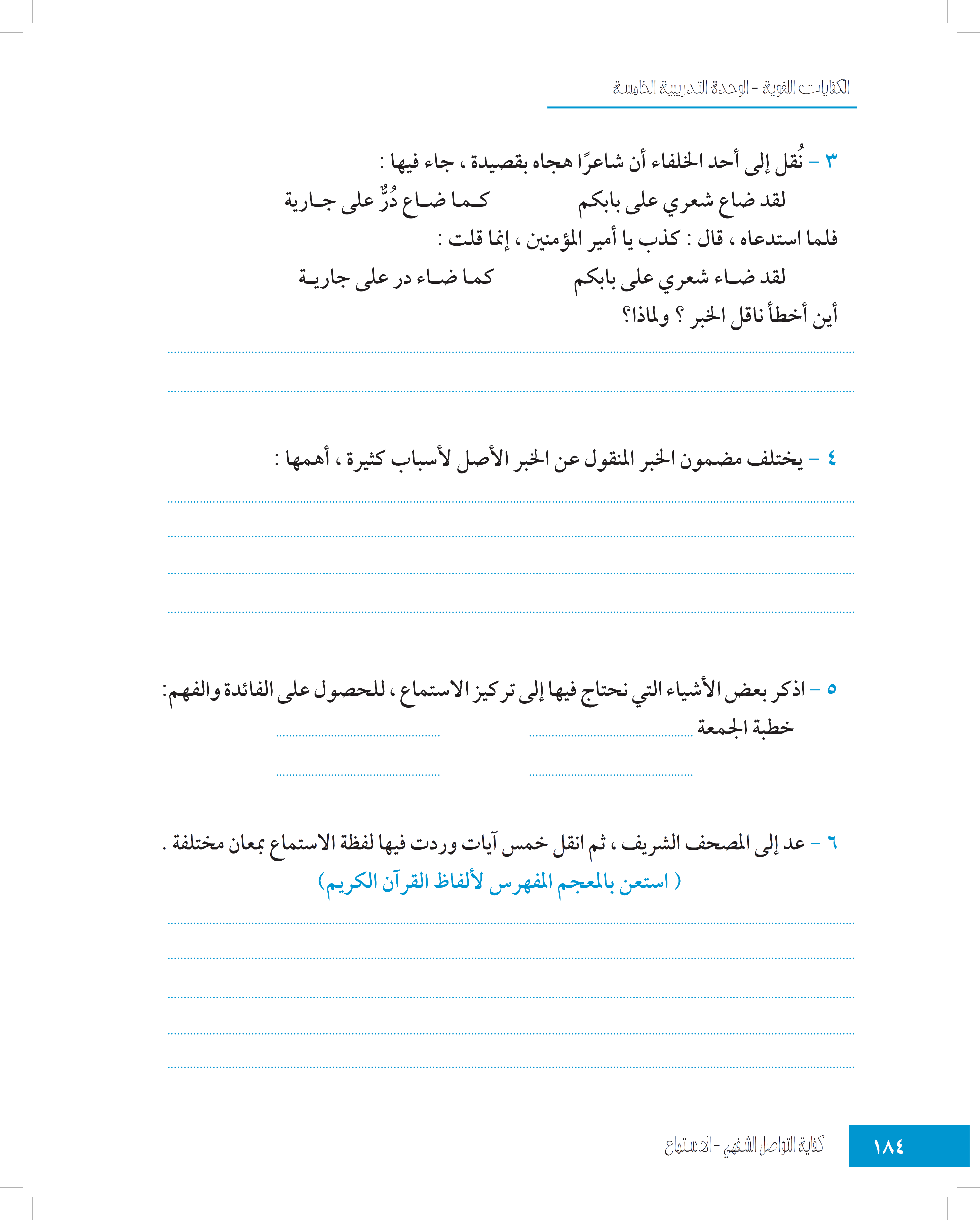 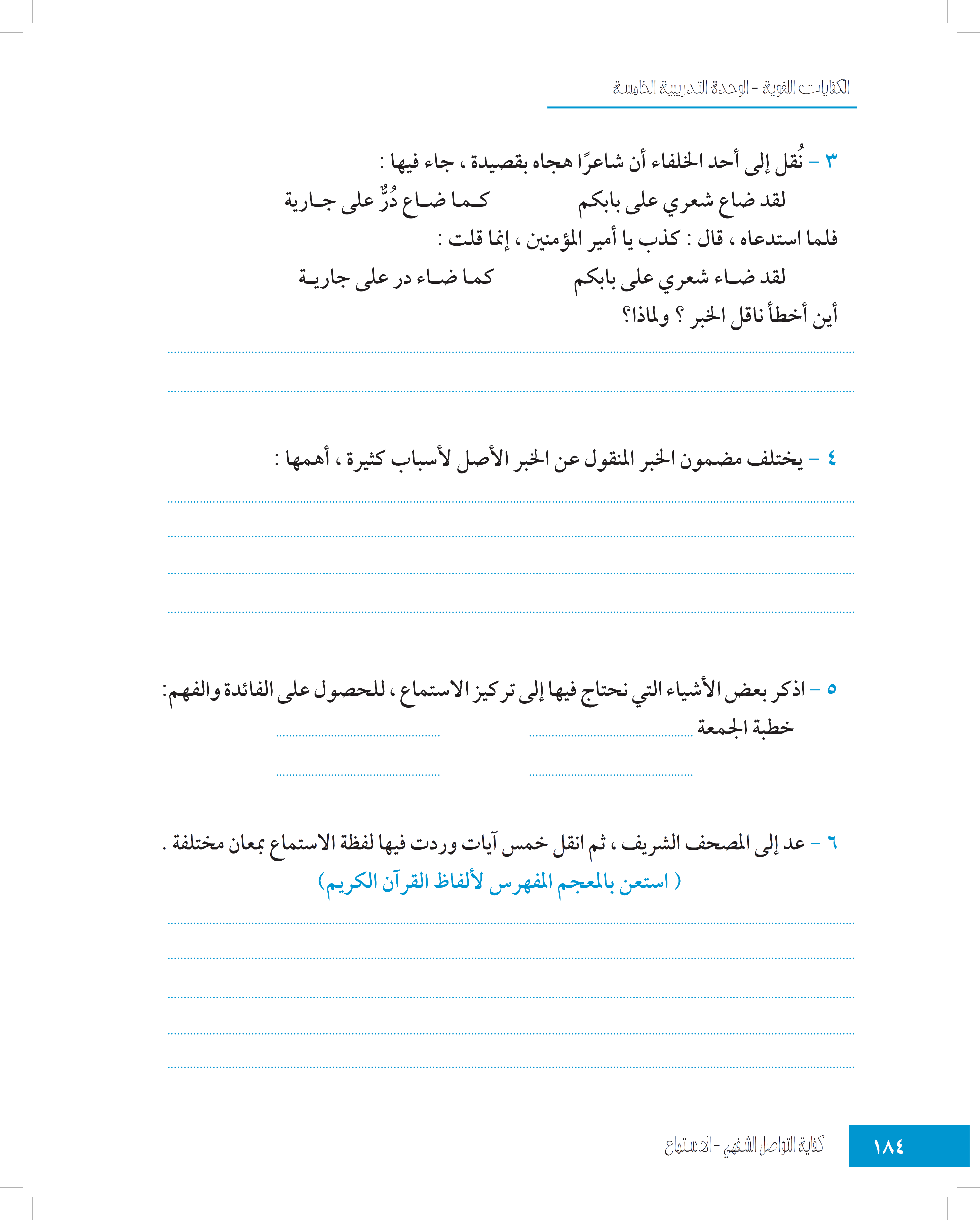 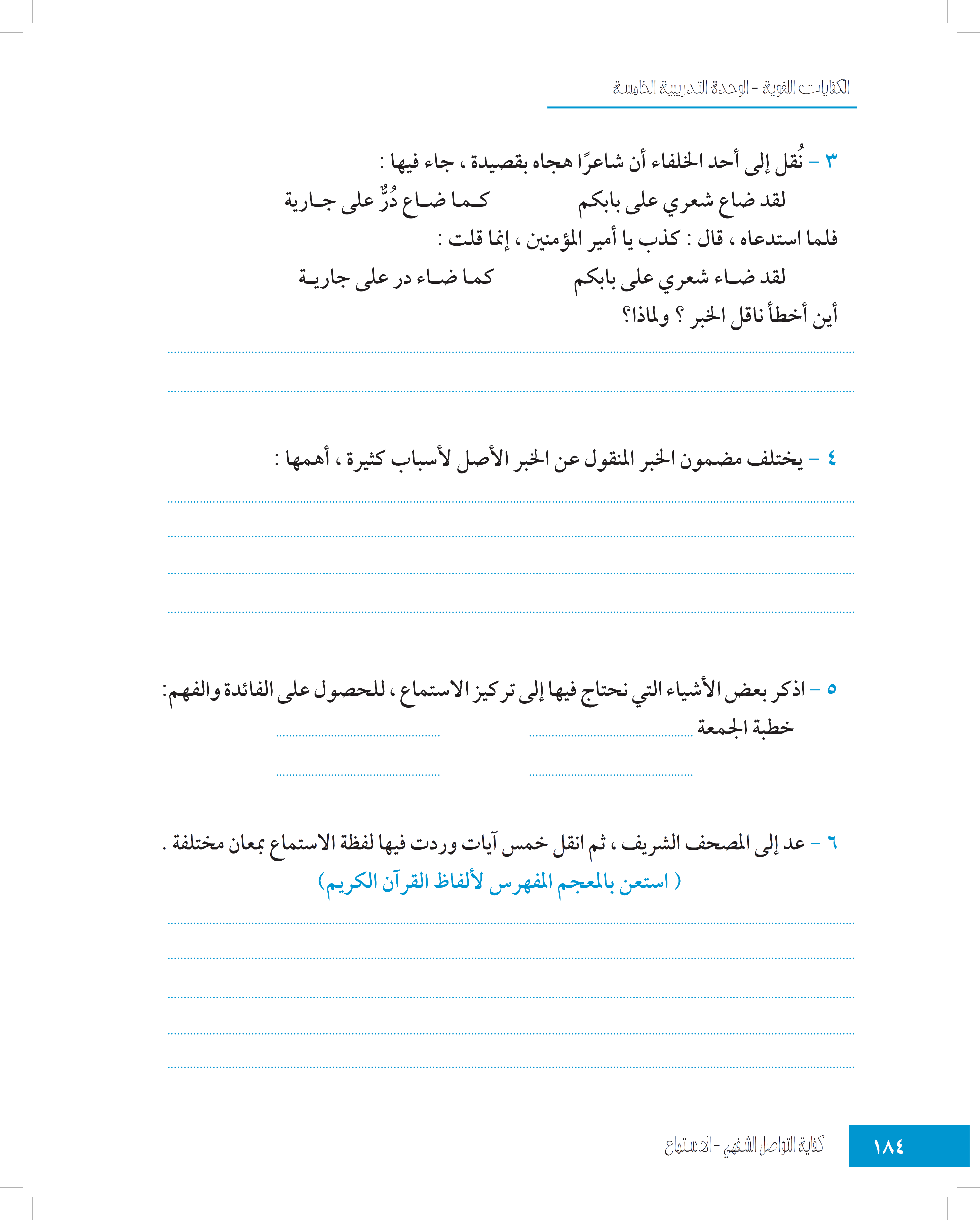 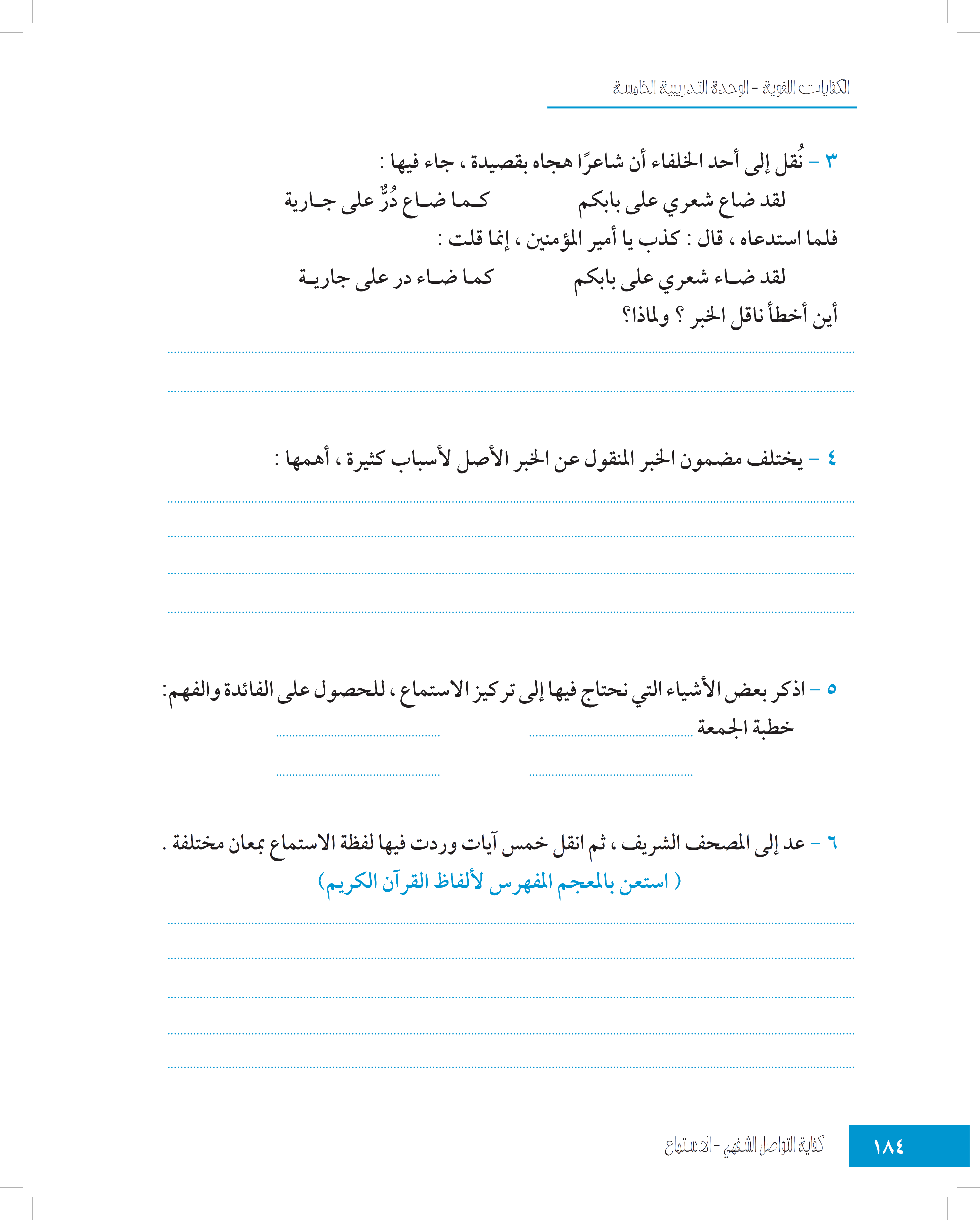 بدَّل الناقل حرف الهمزة، فجعله عينًا في كلمة (ضاع) بدلا من (ضاء)، لكي يثير ضغينة الأمير ففي (ضاع) ذم وفي ( ضاء) مدح له .
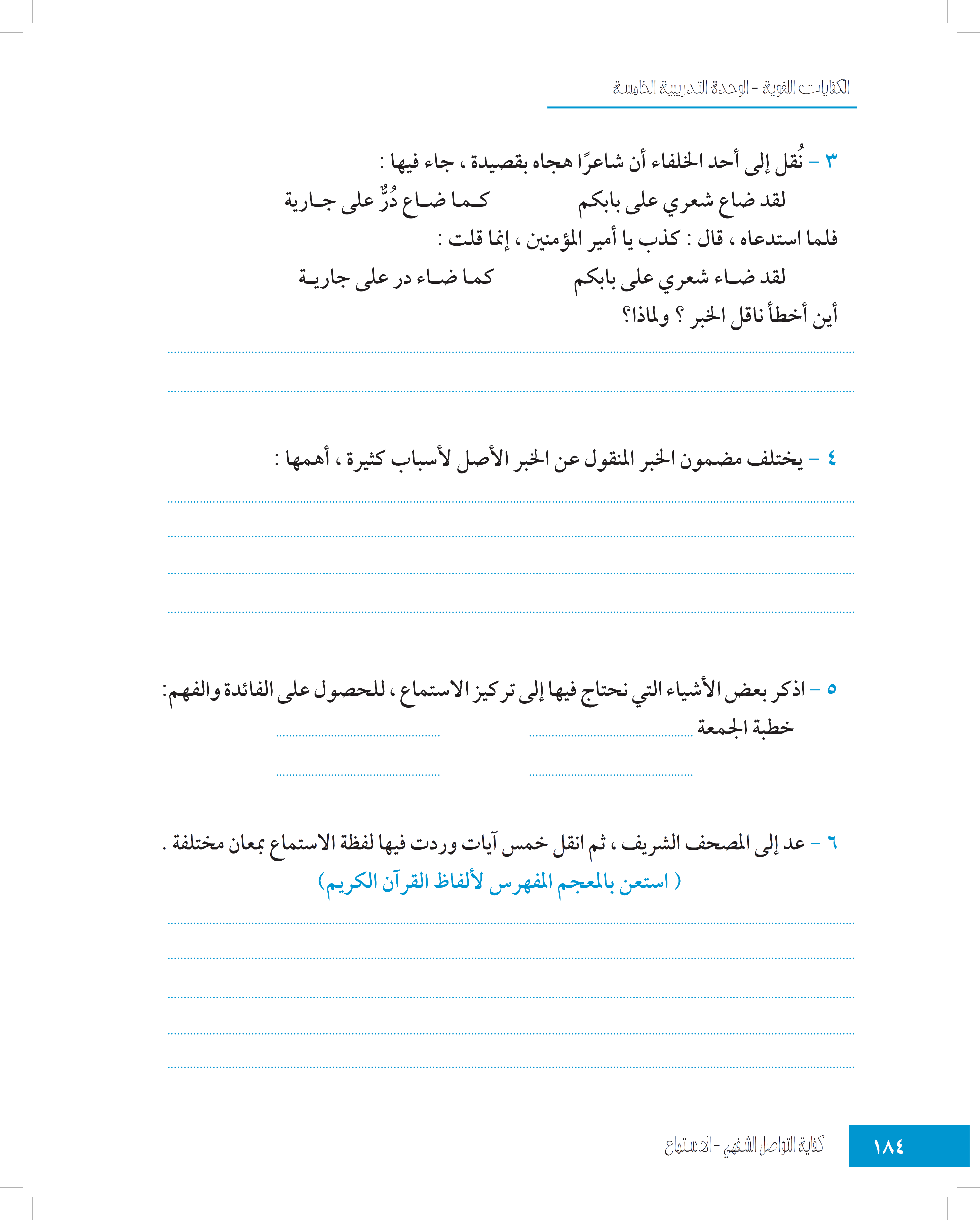 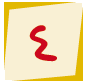 تغيير حرف بحرف في كلمة (ضاع) بالرغم من الحفظ على الوزن.
إنكار صاحب الخبر على رواية ( ضاع شعري .....)
صاحب الخبر صار في مقام الممدوح.
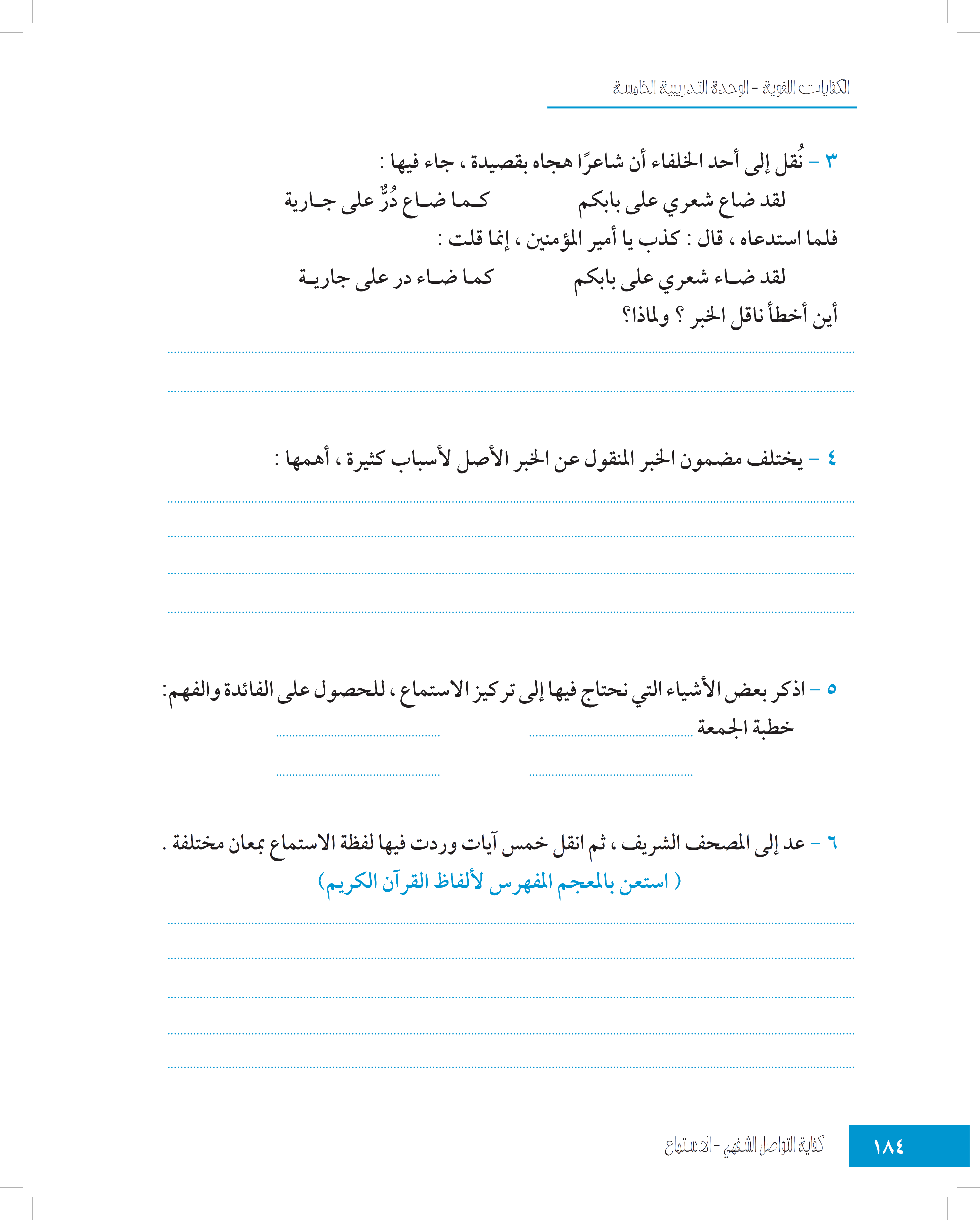 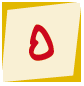 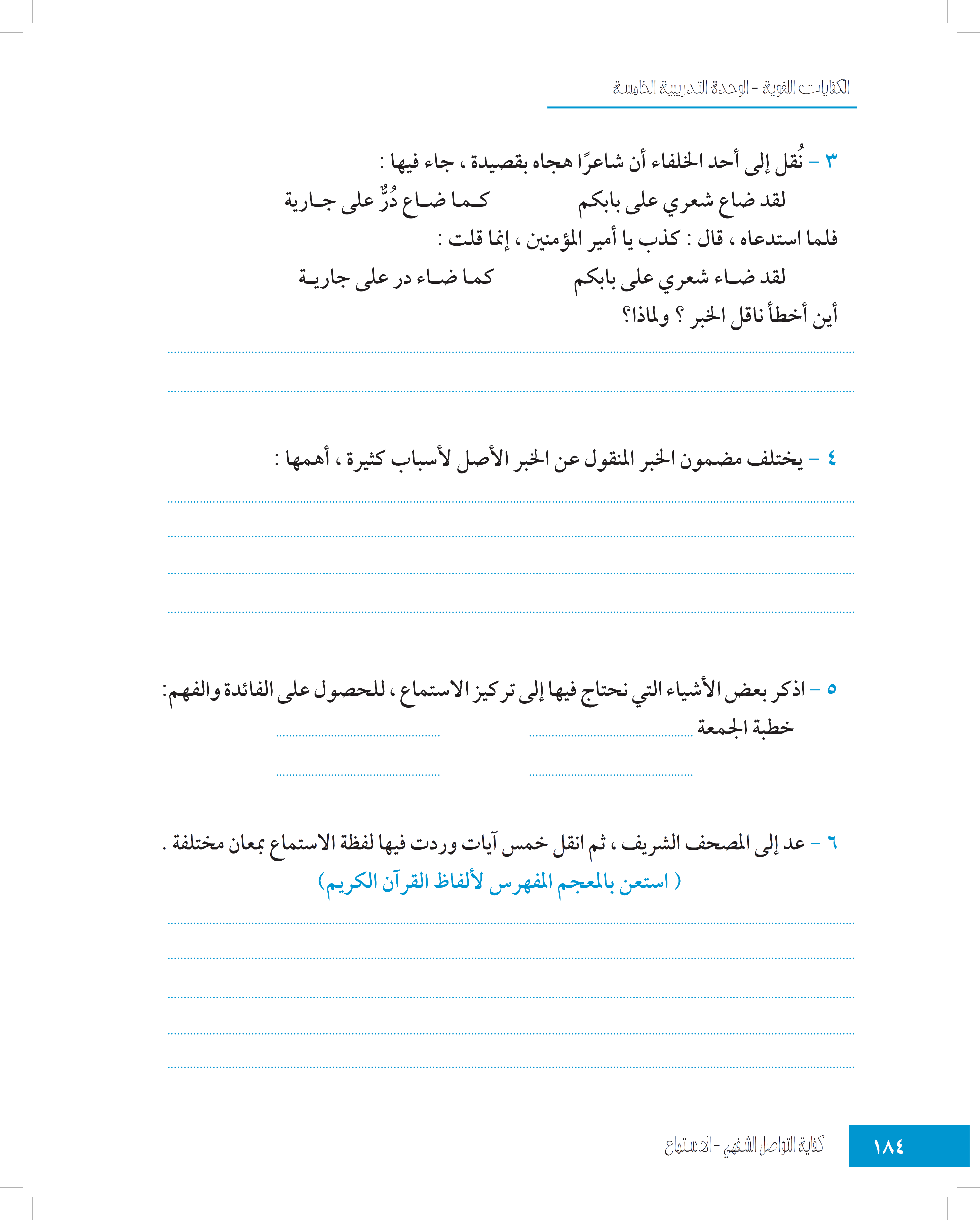 المحادثة التليفونية
المحاضرات
قراء كتاب الله
نقل خبر
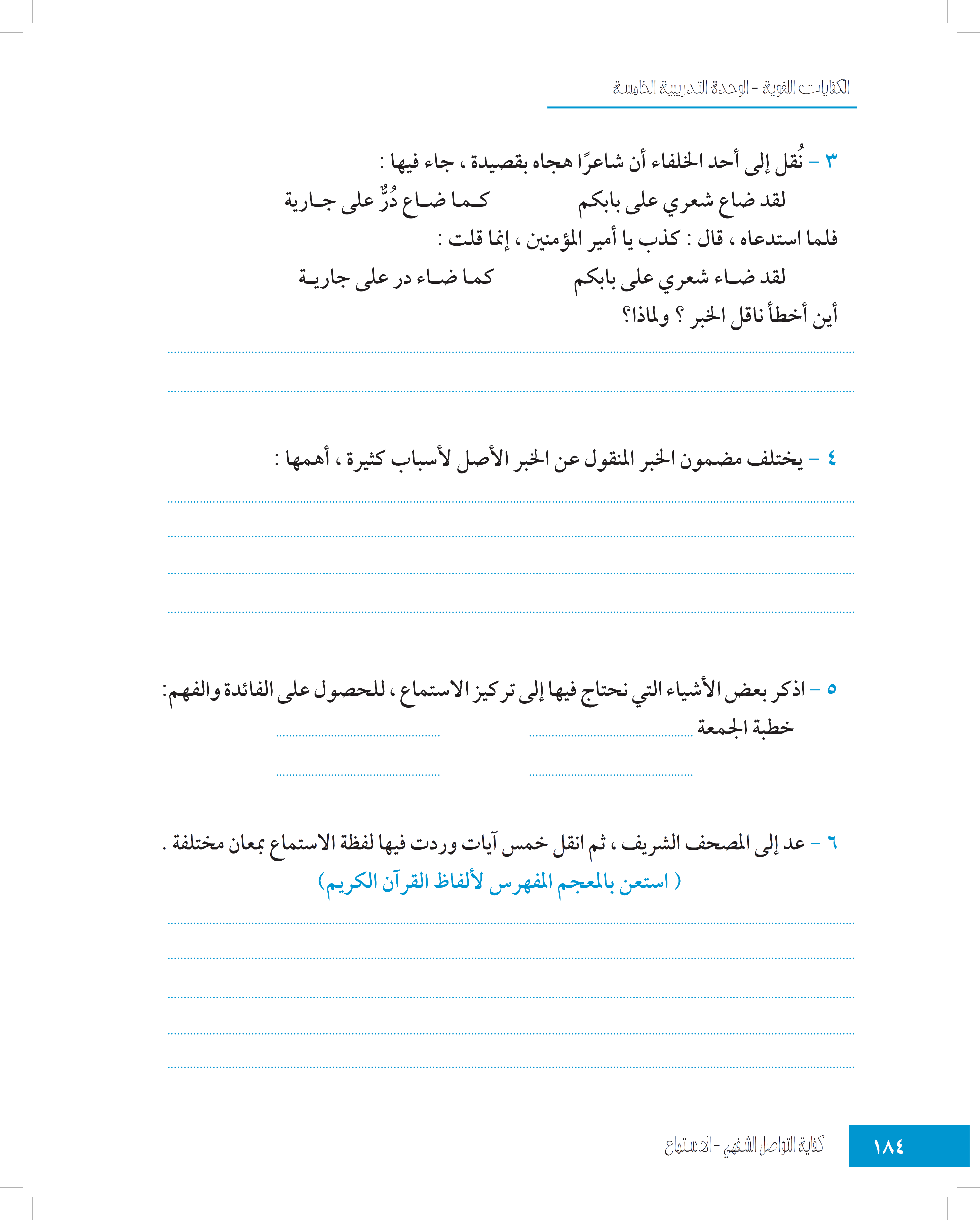 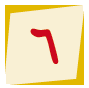 {فَمَن بَدَّلَهُ بَعْدَ مَا سَمِعَهُ فَإِنَّمَا إِثْمُهُ عَلَى الَّذِينَ يُبَدِّلُونَهُ إِنَّ اللّهَ سَمِيعٌ عَلِيمٌ }البقرة181
{إِنَّمَا يَسْتَجِيبُ الَّذِينَ يَسْمَعُونَ وَالْمَوْتَى يَبْعَثُهُمُ اللّهُ ثُمَّ إِلَيْهِ يُرْجَعُونَ }الأنعام36
{وَلَوْ عَلِمَ اللّهُ فِيهِمْ خَيْراً لَّأسْمَعَهُمْ وَلَوْ أَسْمَعَهُمْ لَتَوَلَّواْ وَّهُم مُّعْرِضُونَ }الأنفال23
{وَكَمْ أَهْلَكْنَا قَبْلَهُم مِّن قَرْنٍ هَلْ تُحِسُّ مِنْهُم مِّنْ أَحَدٍ أَوْ تَسْمَعُ لَهُمْ رِكْزاً }مريم98
{فَلَمَّا جَاءهُم مُّوسَى بِآيَاتِنَا بَيِّنَاتٍ قَالُوا مَا هَذَا إِلَّا سِحْرٌ مُّفْتَرًى وَمَا سَمِعْنَا بِهَذَا فِي آبَائِنَا الْأَوَّلِينَ }القصص36
اختبار قبلي
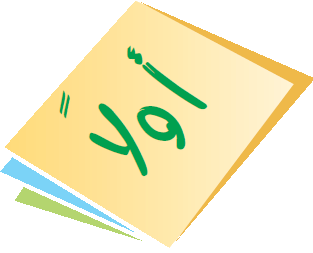 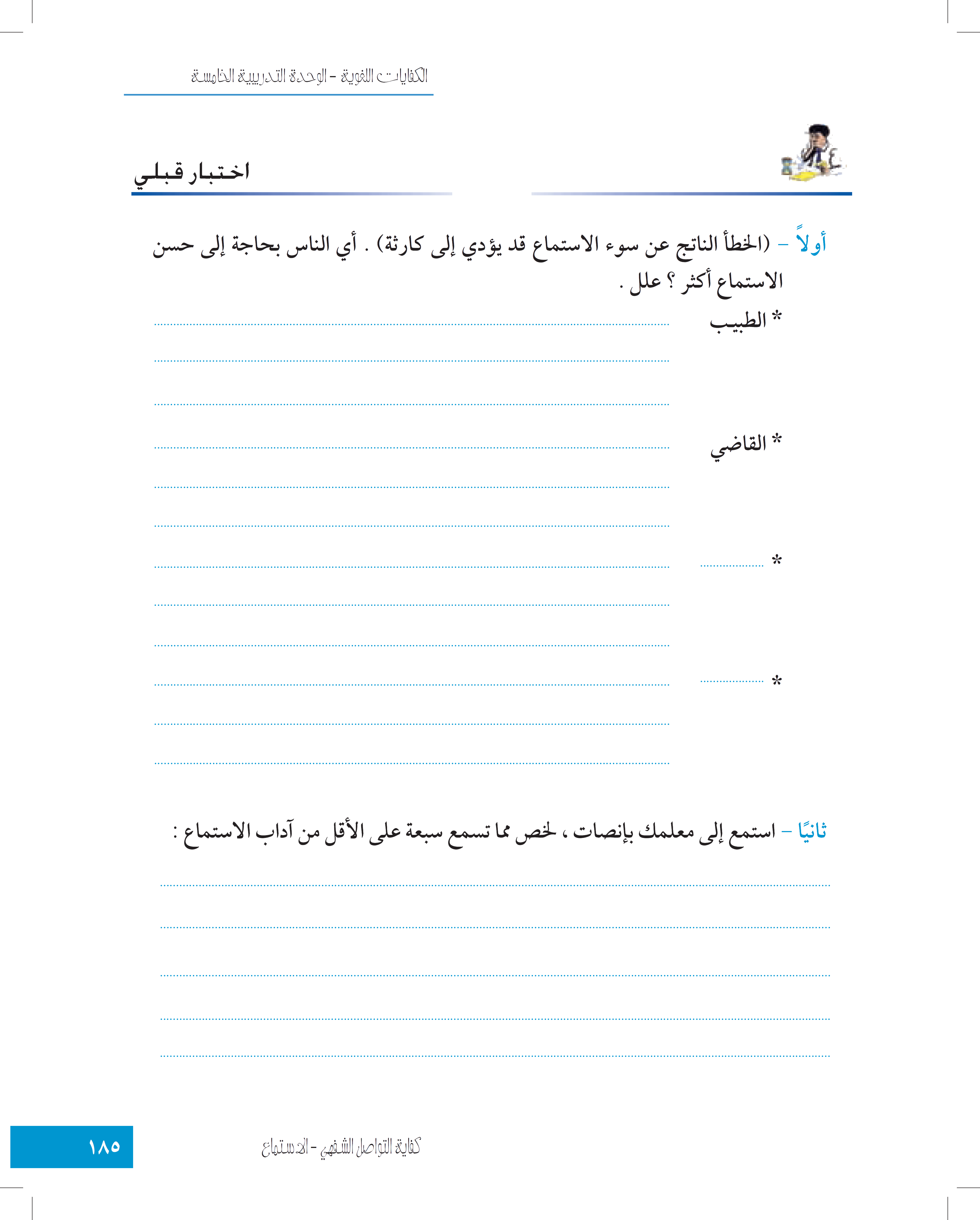 لأنه يريد أن يفهم من المريض ما يعانيه من أعراض، ومكان الألم، ثم يعطيه العلاج بعد تشخيص الداء.
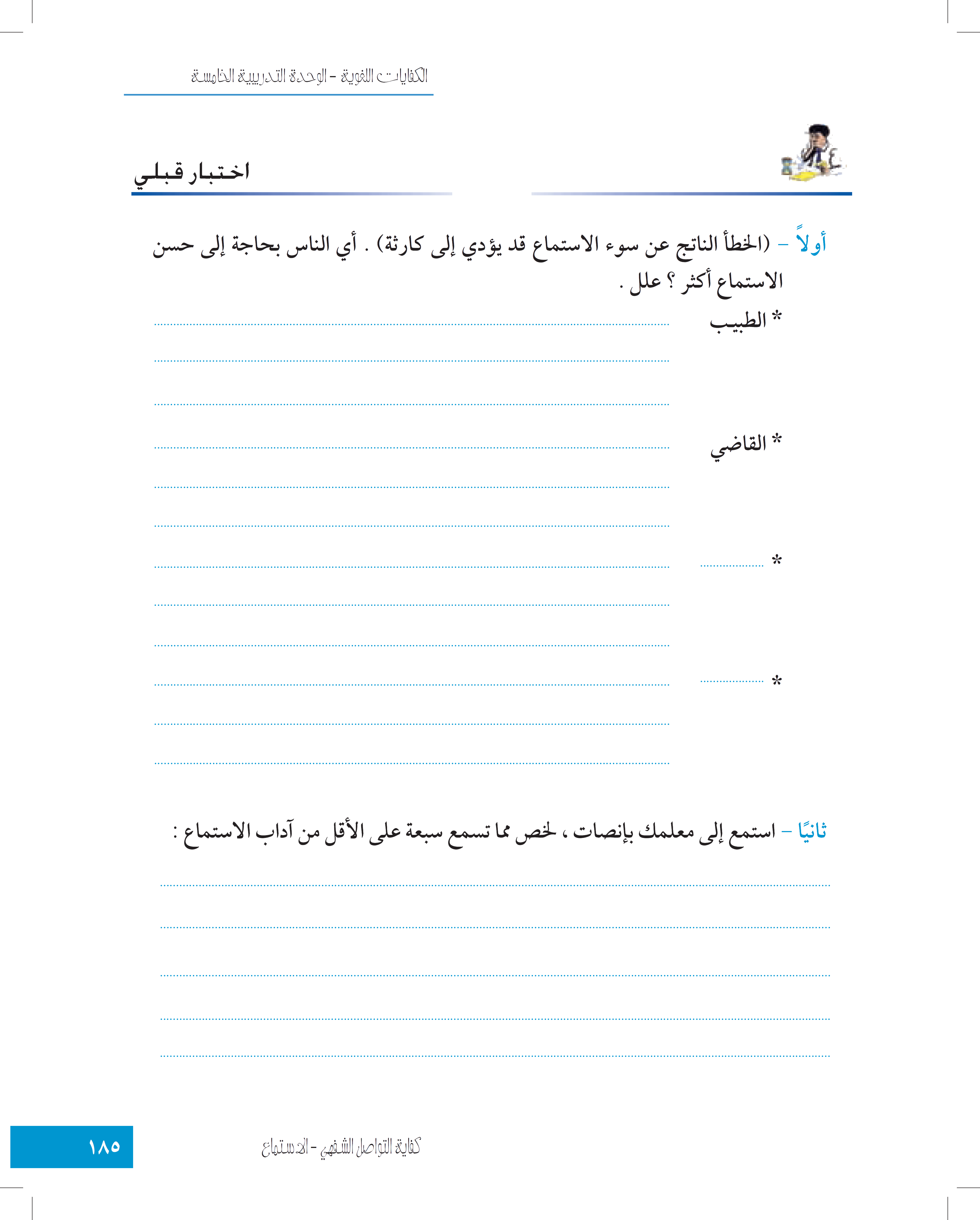 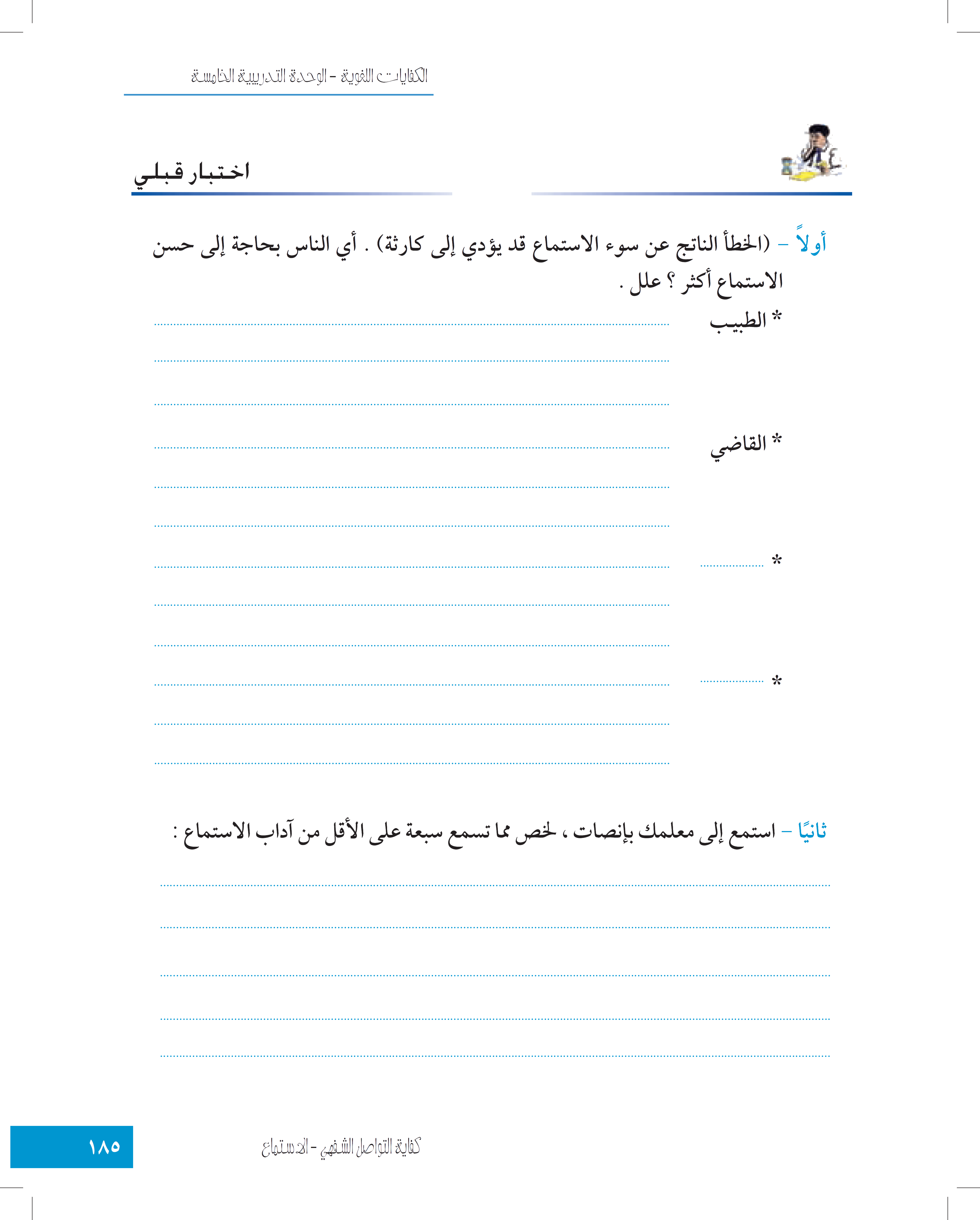 لأنه يريد أن يفهم كلام الخصوم، وأصحاب المشكلات كي يتمكن من توجيه العقوبة إلى المتهم .
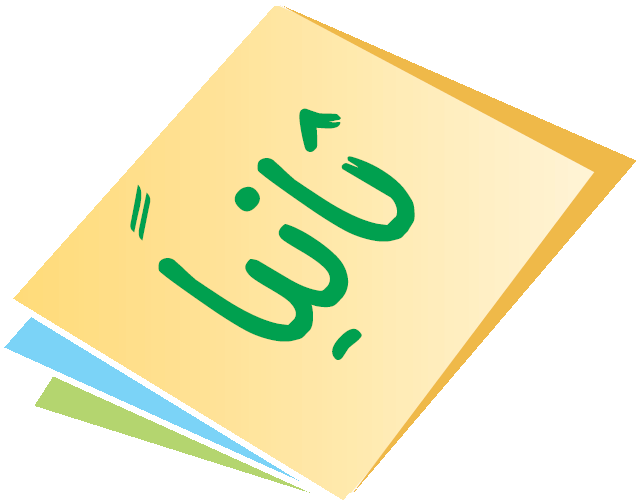 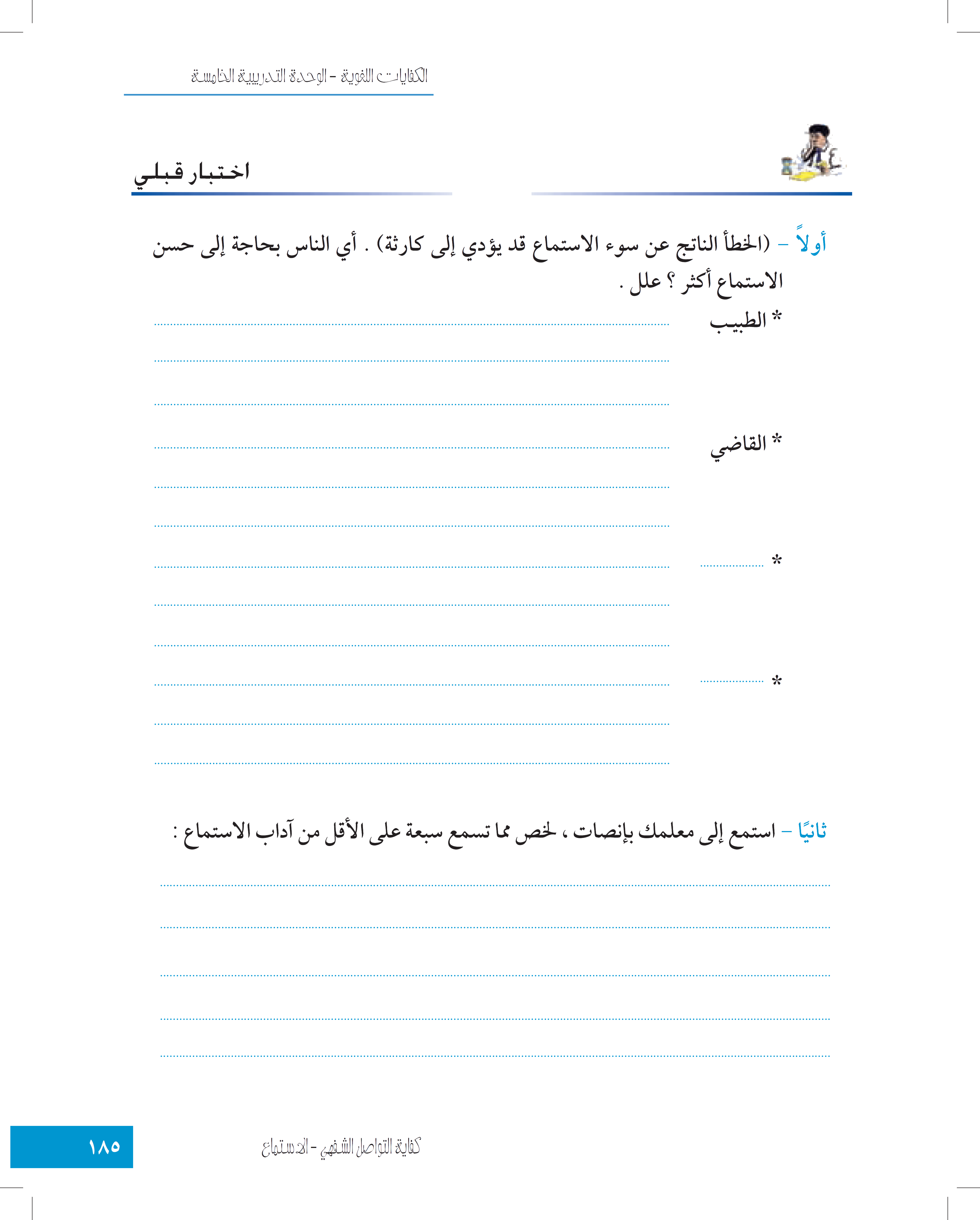 الجلوس جلسة المستمع.
إبعاد كل ما يشغلك عن المسْمِع.
استخدام حواسك استخدامًا جيدًا .
الانتباه إلى كل كلمة منطوقة.
التركيز والفهم.
تحويل المسموع إلى منطوق.
الاستماع مهارة لغوية
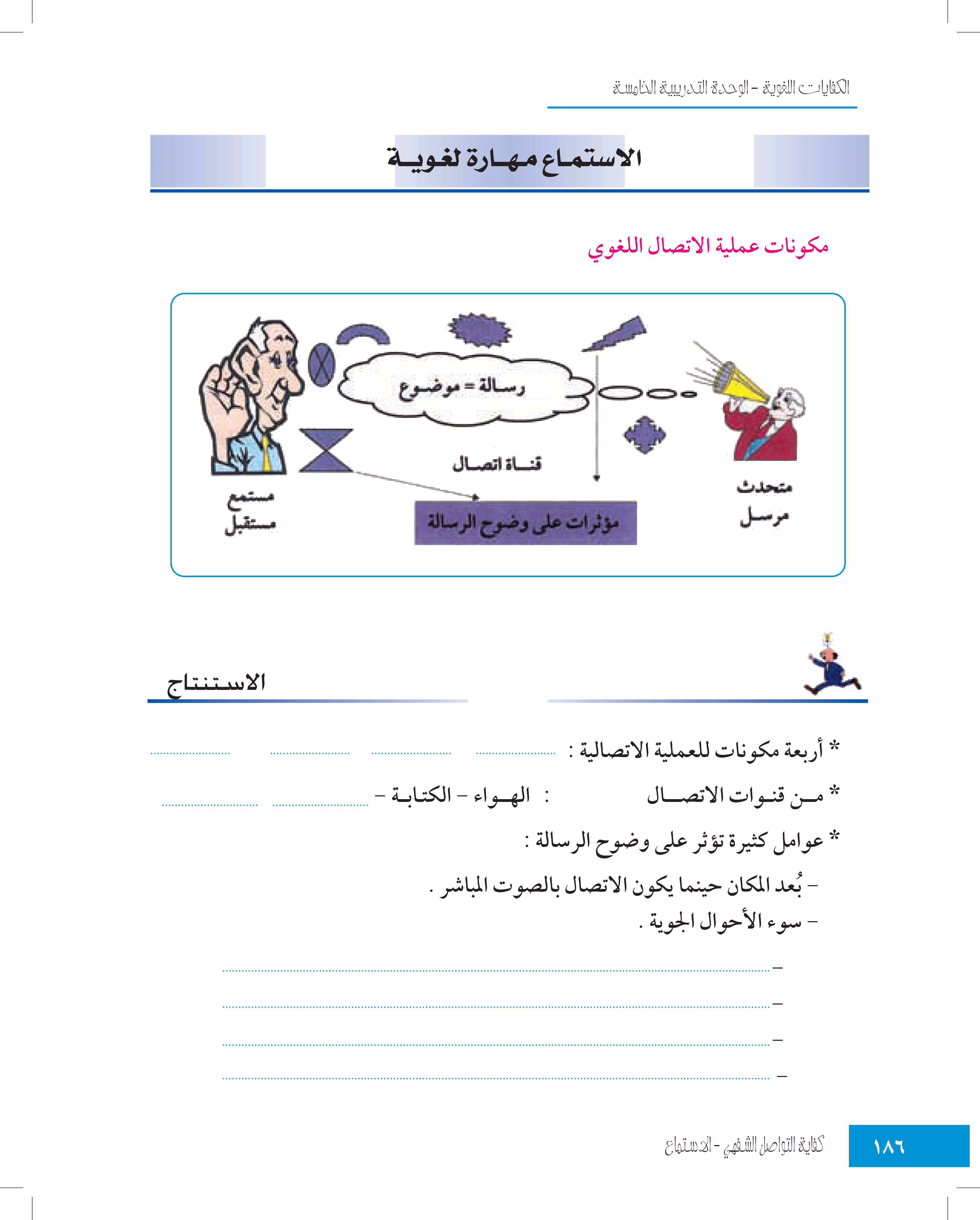 الاســـتــنــتاج
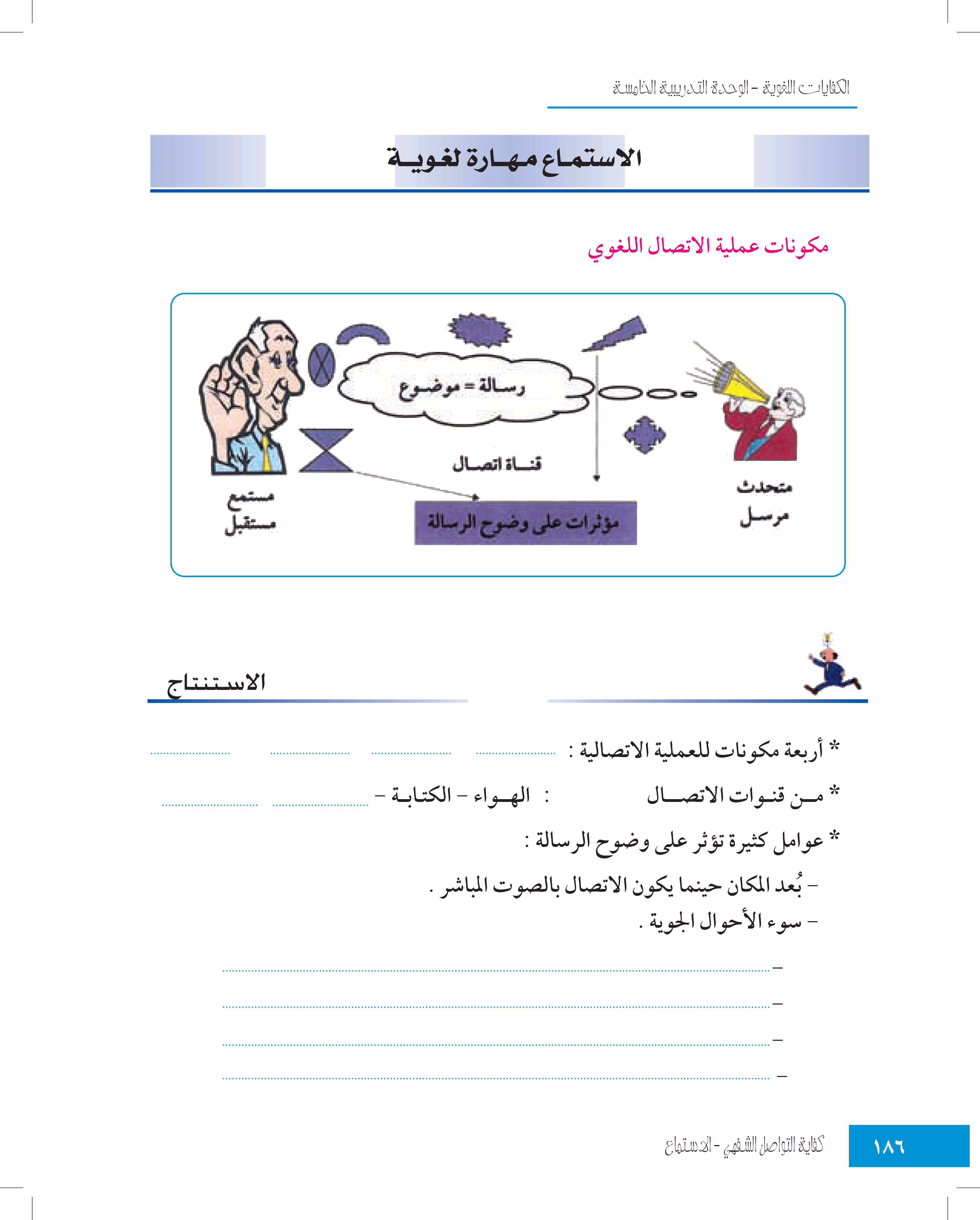 رسالة
قناة اتصال
مستقبل
مرسل
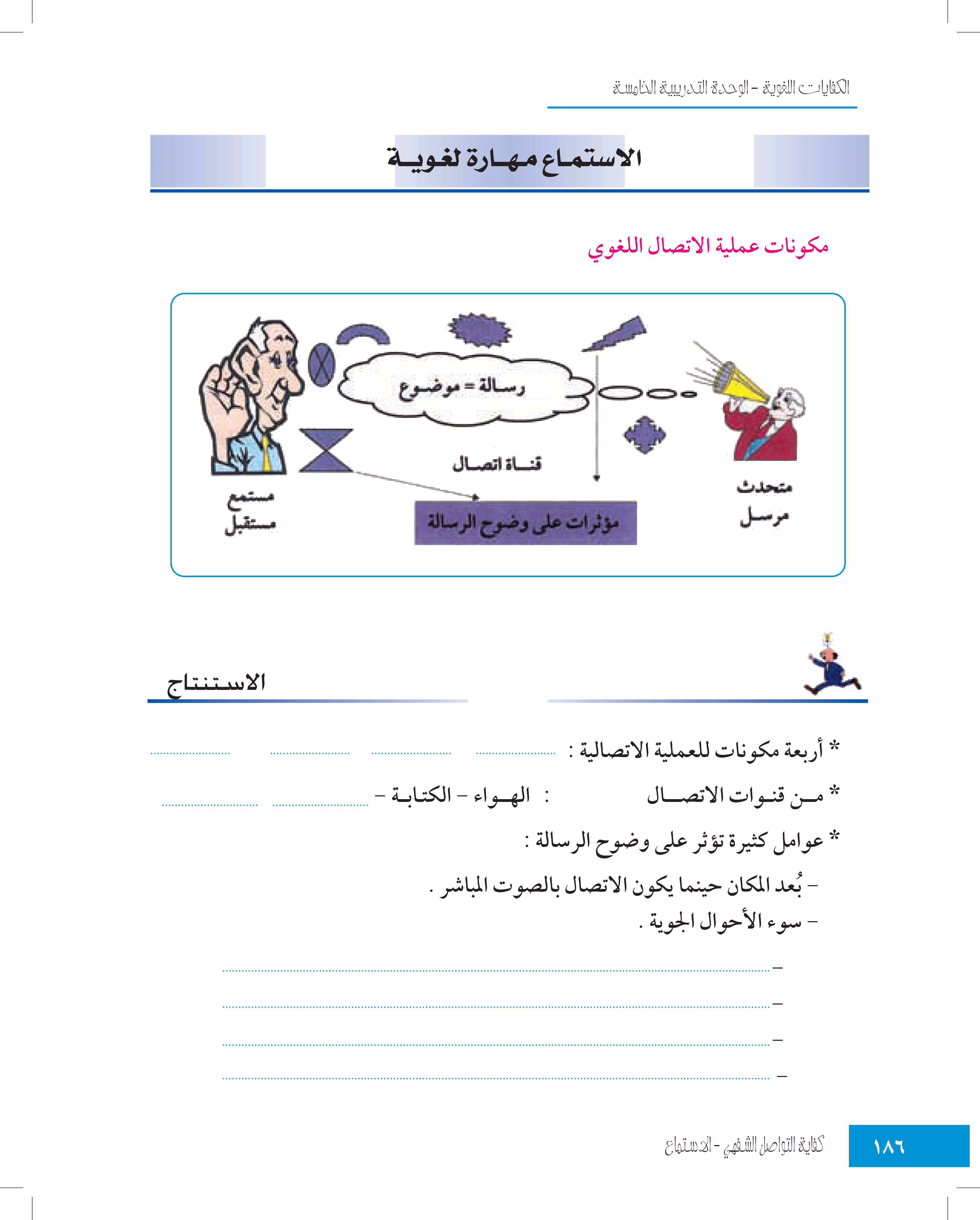 الاشارة
الرموز
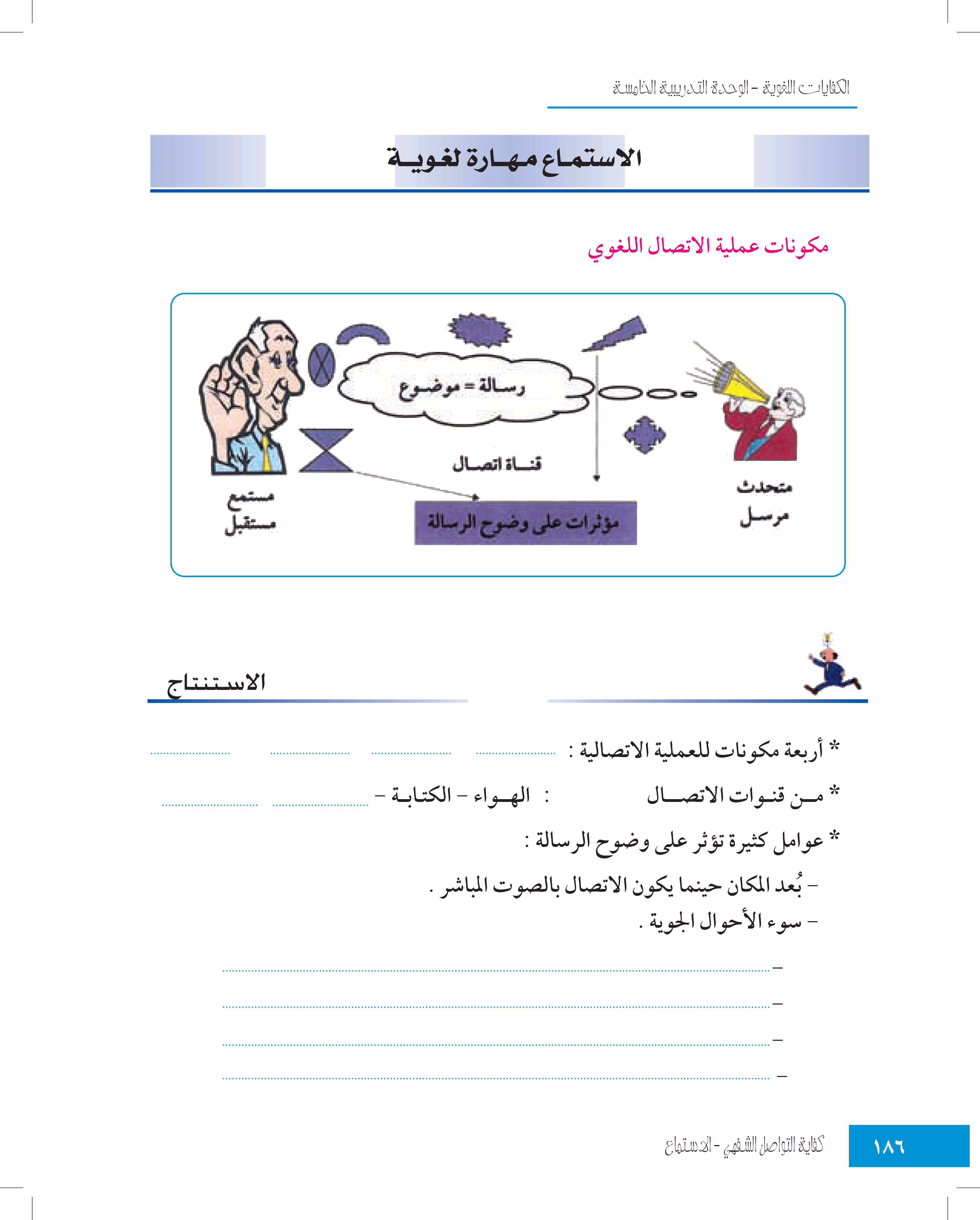 اضطراب في جهاز نطق المرسل أو المستمع.
خلل يتعلق بالصوت نفسه.
عطل في أجهز الاتصال والاستقبال.
غموض في الرسالة من حيث الأسلوب واللغة.
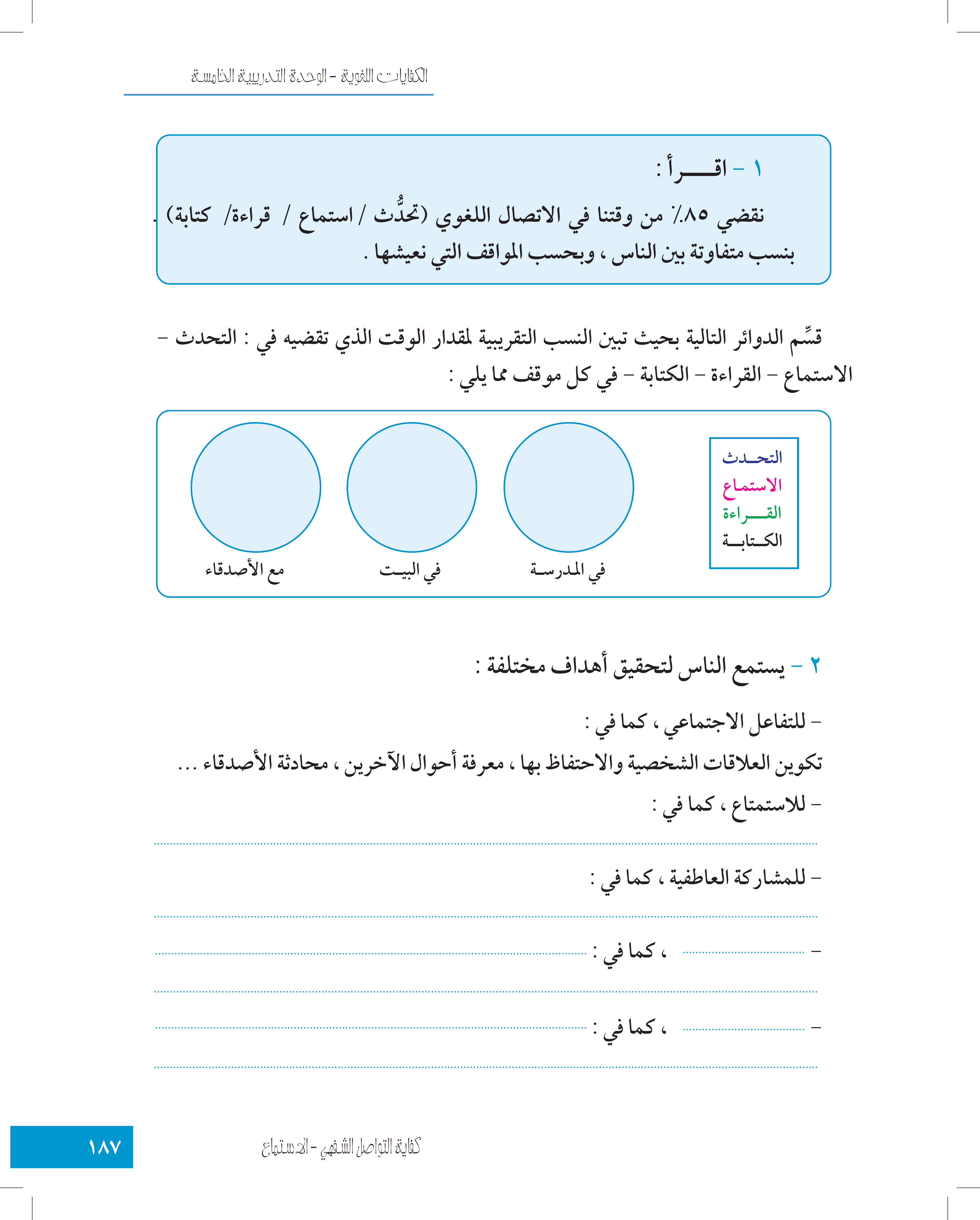 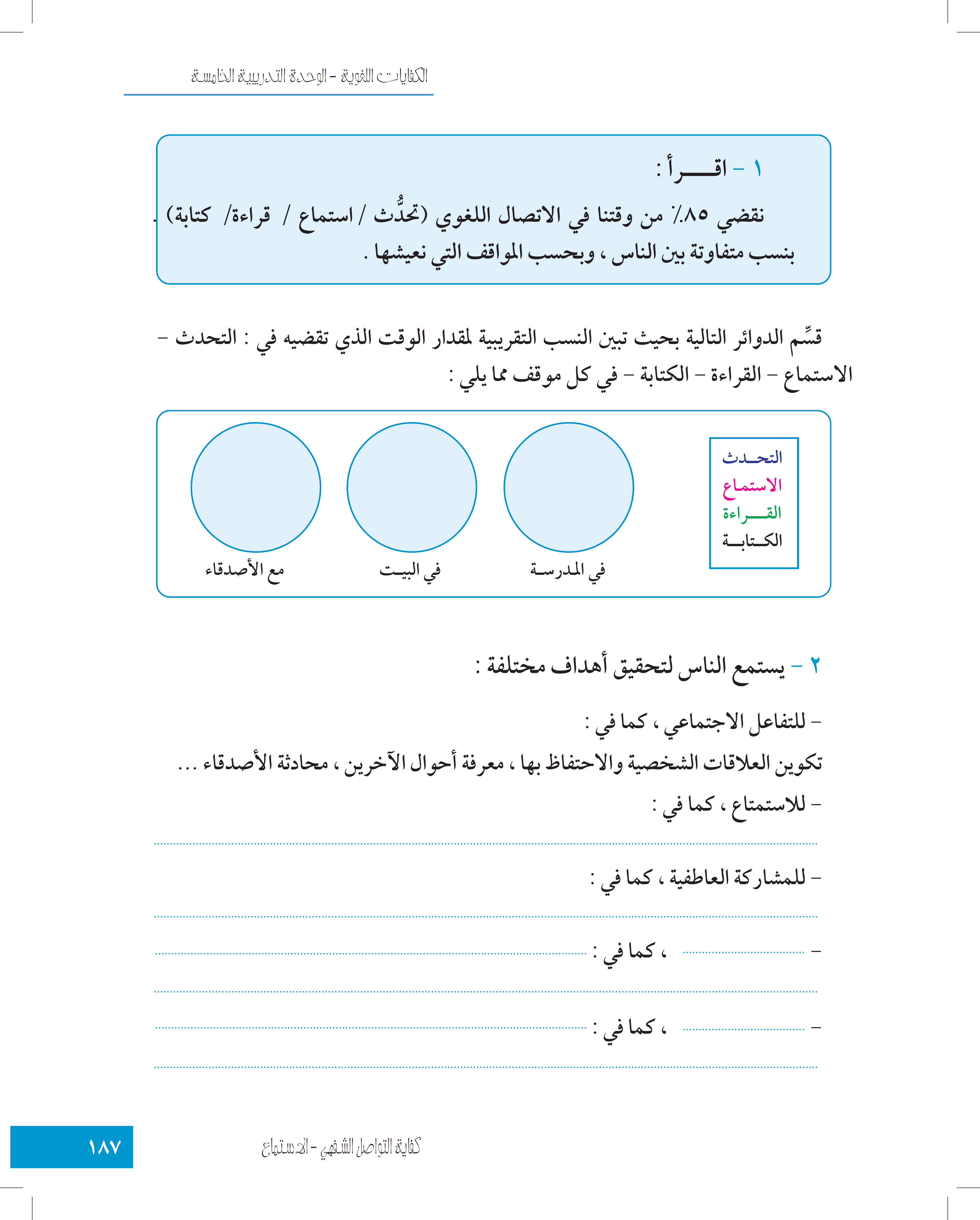 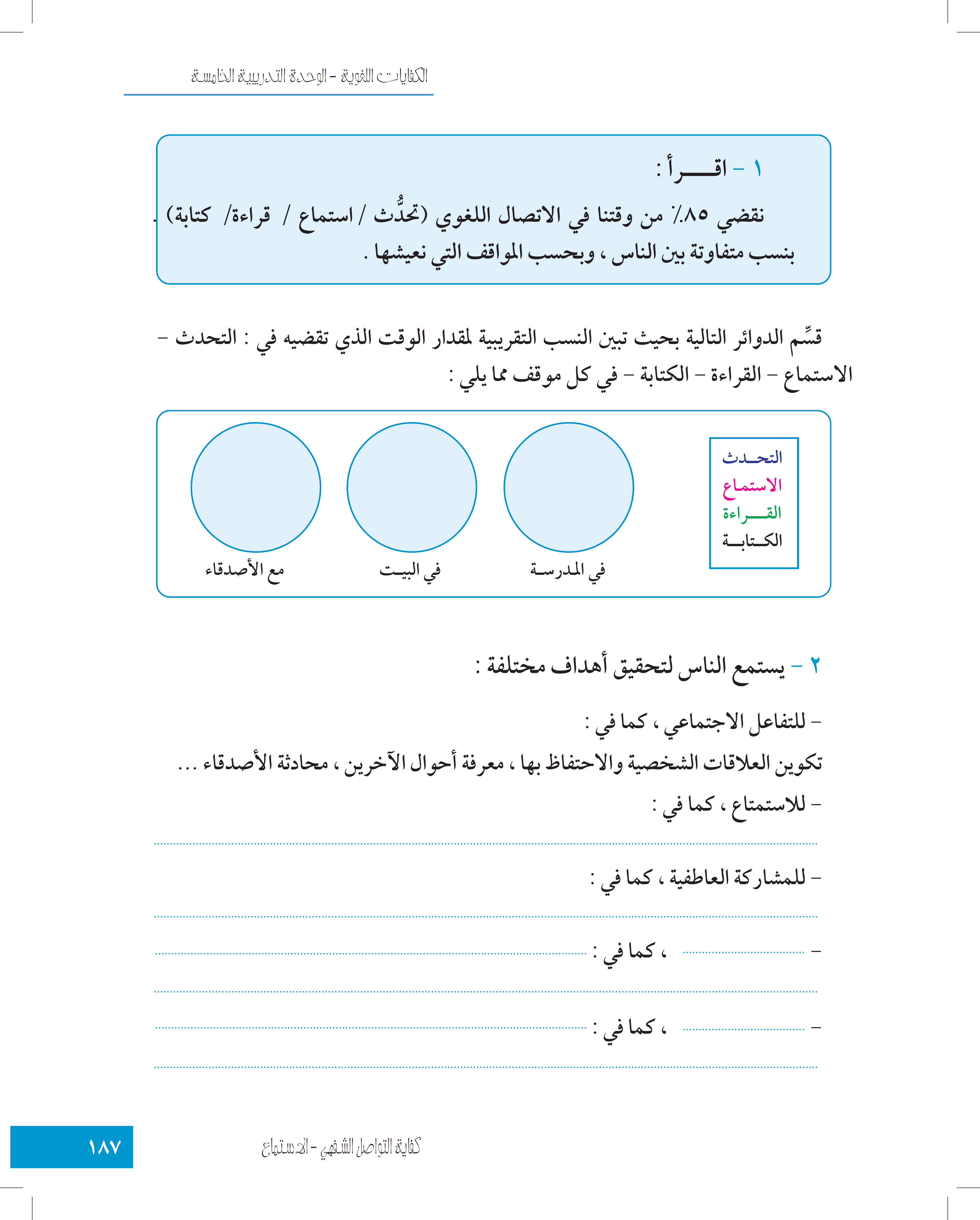 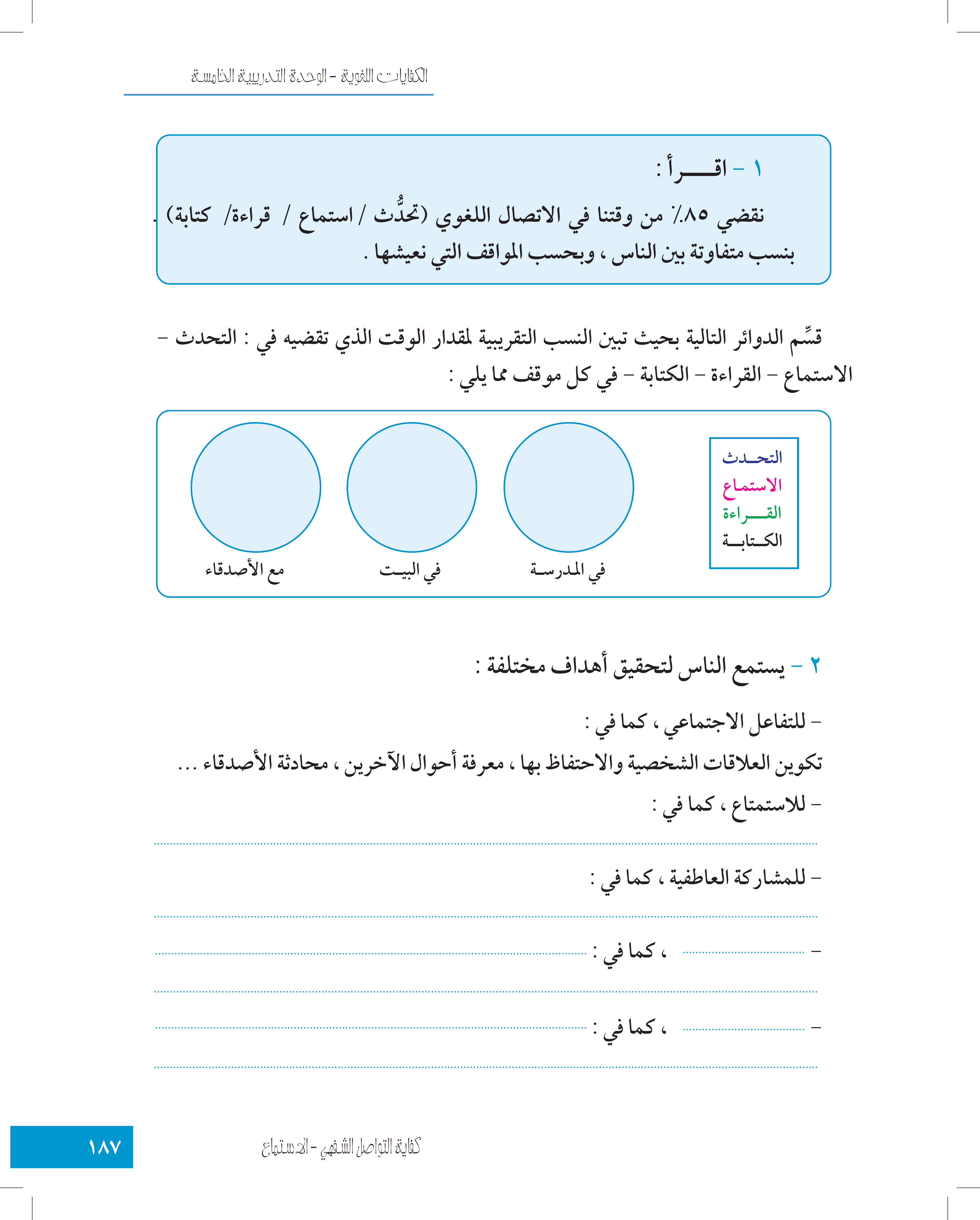 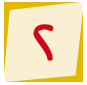 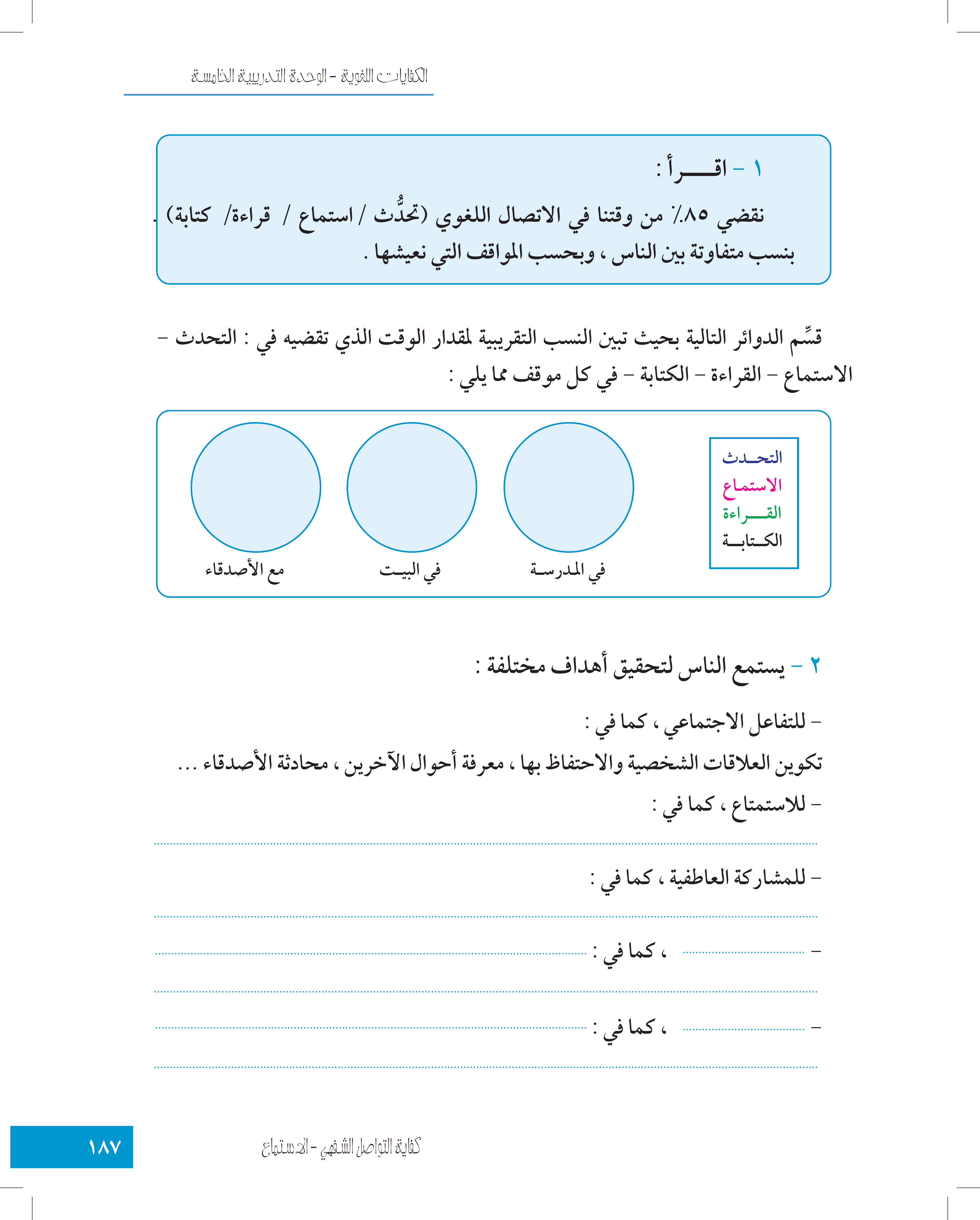 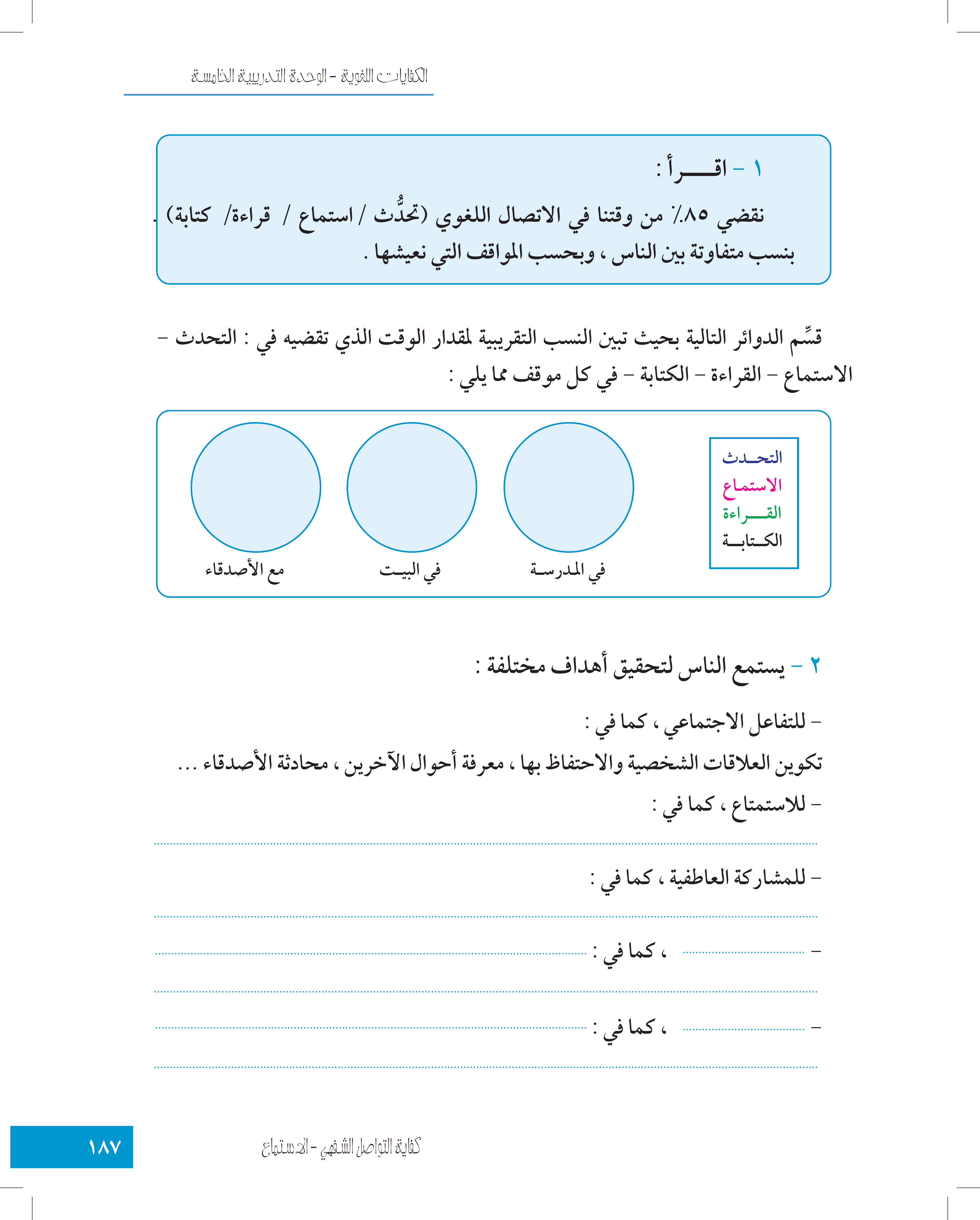 في أثناء الحوار، والمشاركة في بعض فنون التعبير كالندوات والمحاضرات.
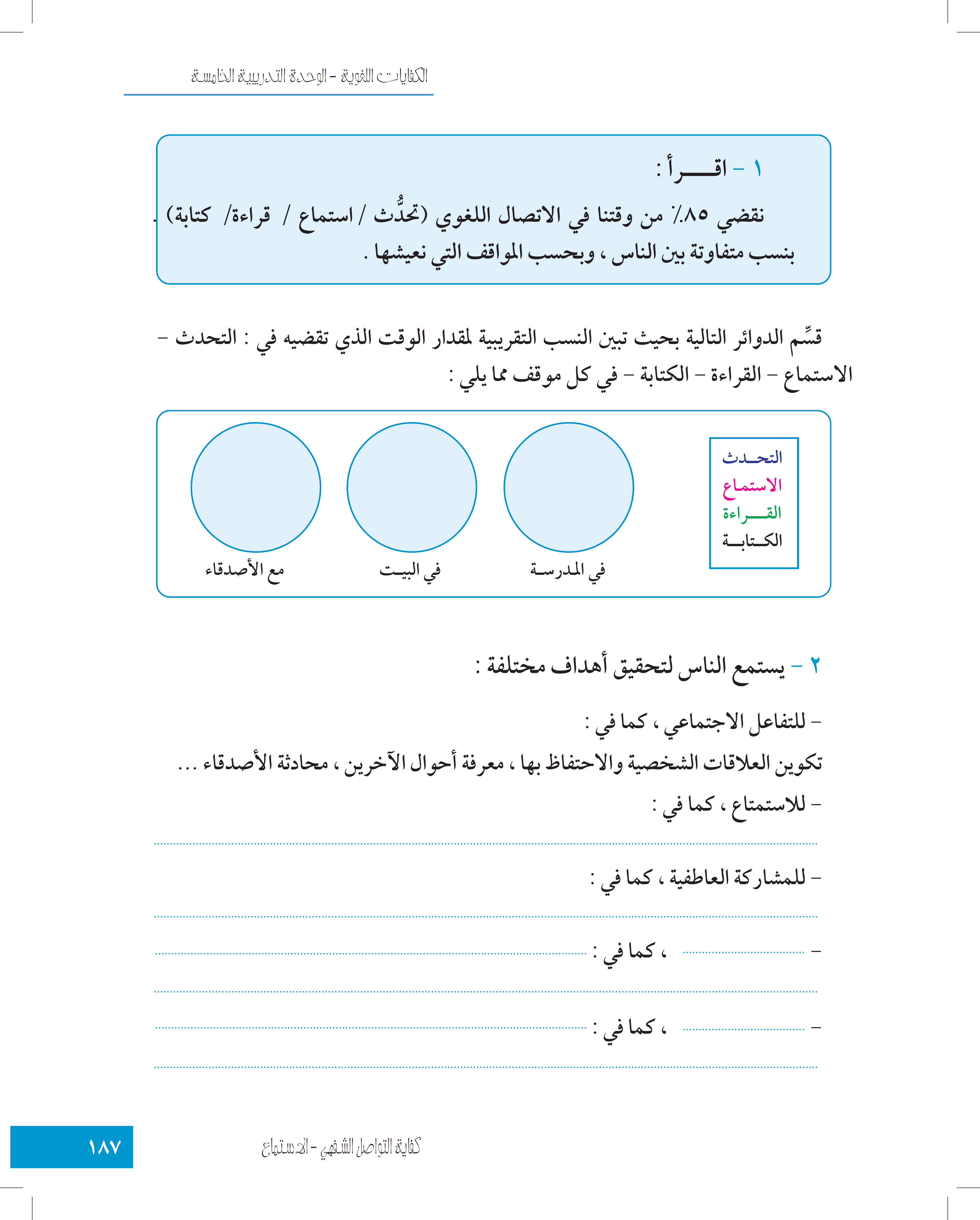 بين الأب والابن
أثناء المناصحة، أو المدارسة أو المطالبة .
أثناء الشرح، وإعطاء التكاليف، والمشاركة في الأنشطة.
بين المعلم والطالب
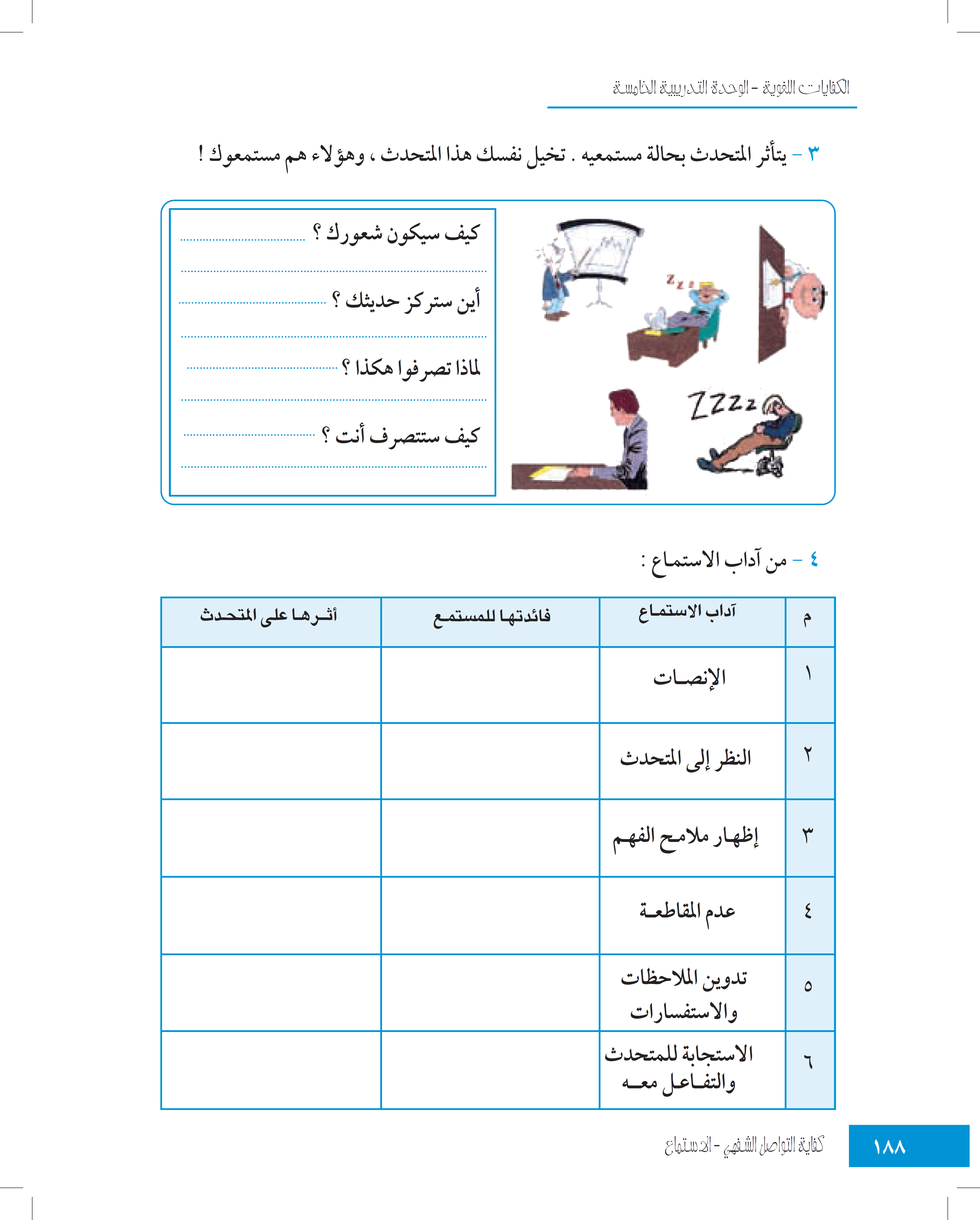 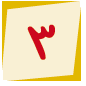 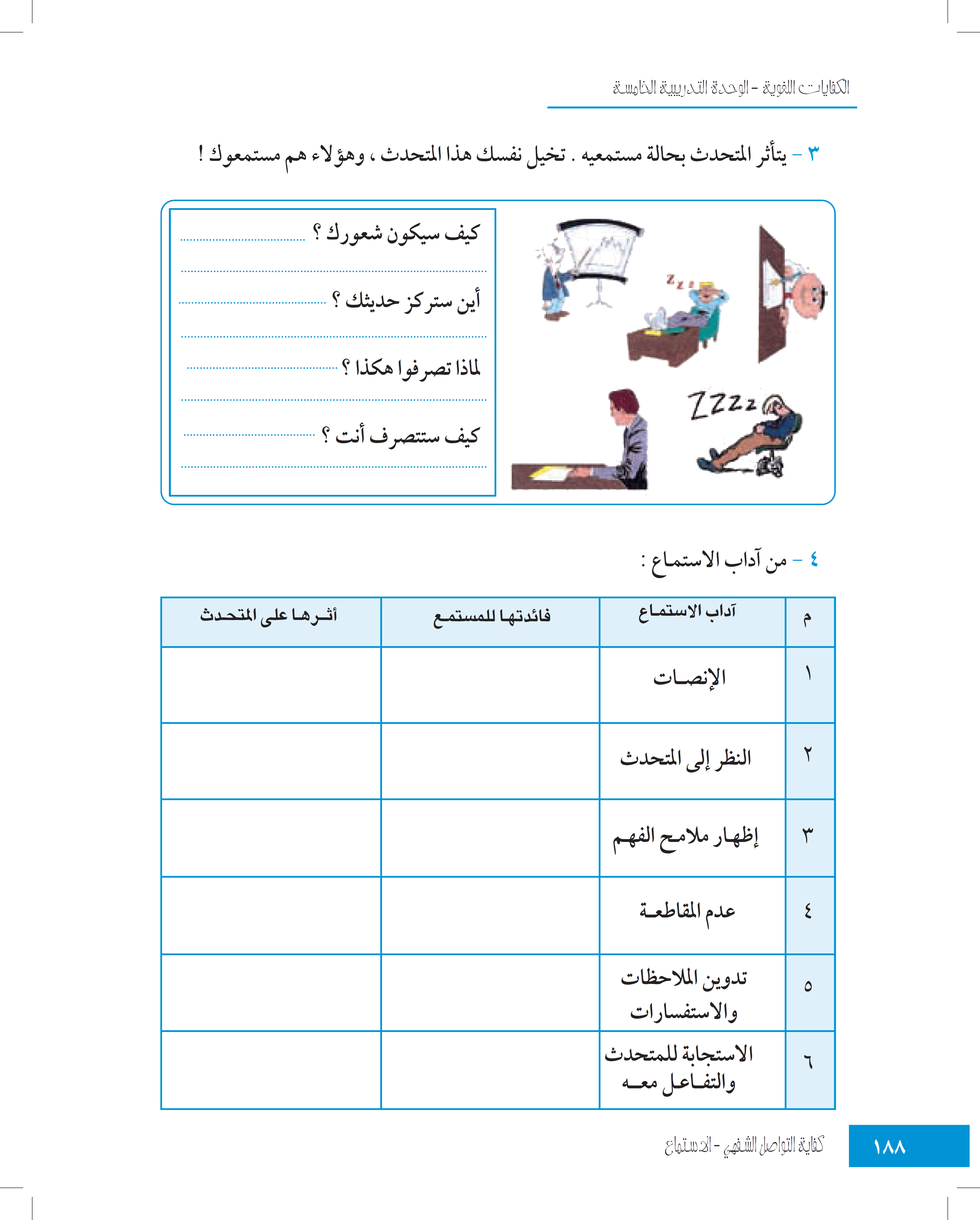 سيكون شعوري منزعــجًَا
أركز على إبراز ما يثير هؤلاء وجعلهم يقبلون علىَّ.
لأنهم مشغولين عني.
سأعمل على لفت انتباه من أراه أكثر قربًا مني حسً ومعنى.
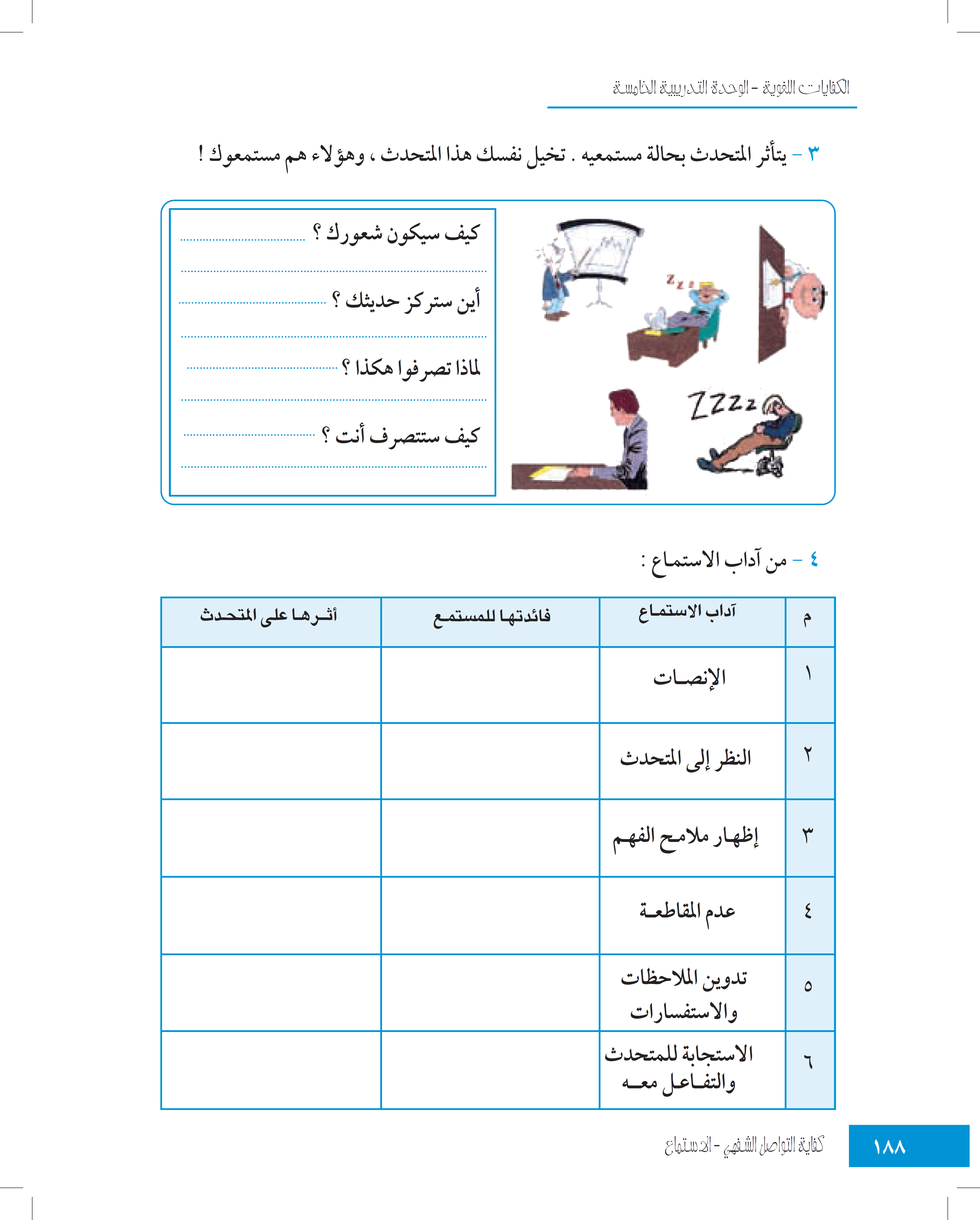 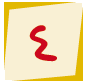 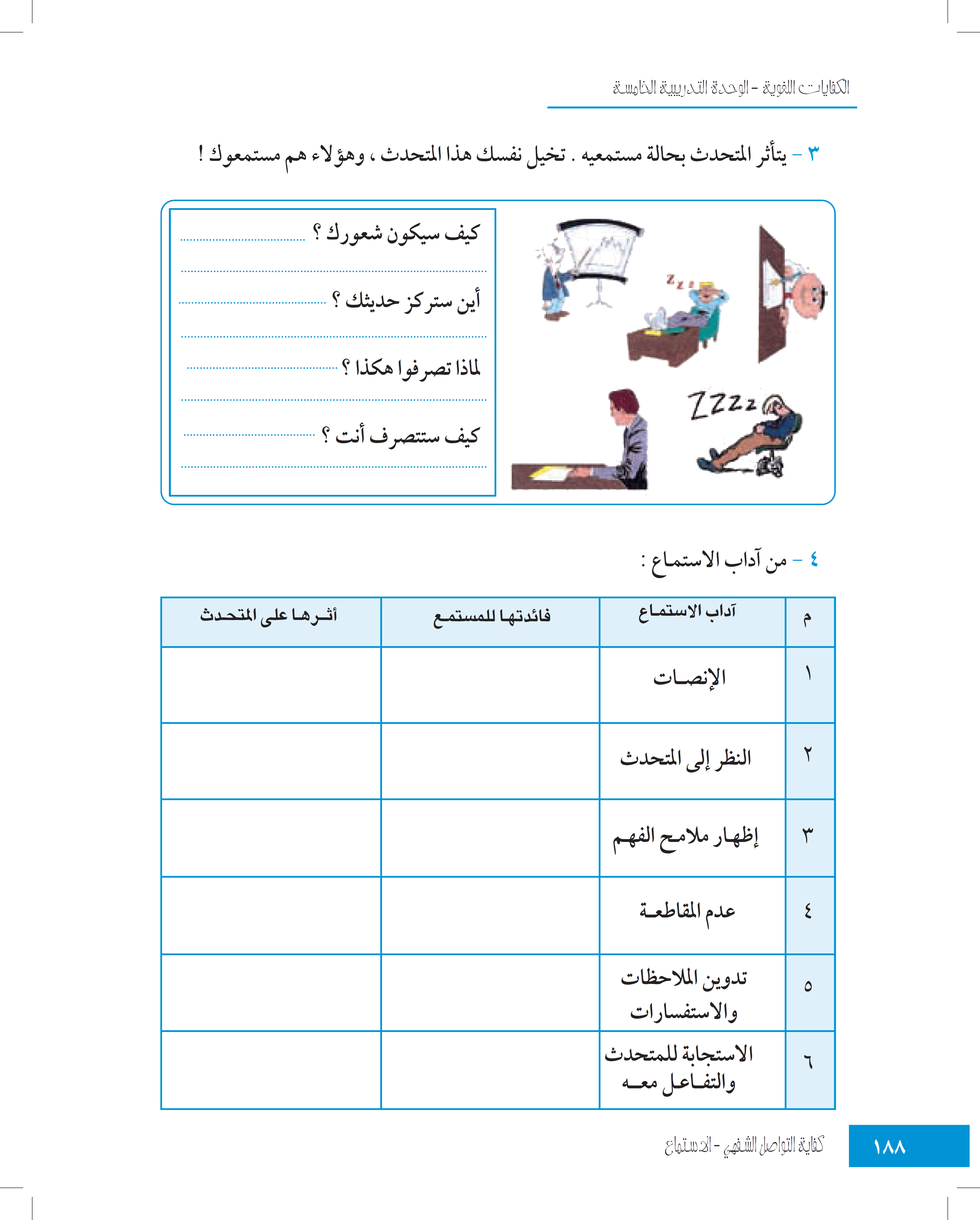 الســــــرور
فهم المسموع
الفهم
الانتباه لكل ما يُقال
تشجيع المتحدث على العطاء الزائد.
النشاط والحيوية
إلمام المستمع بكل الذي يرسله المتحدث
زيادة الهمة والمراجعة والاطلاع
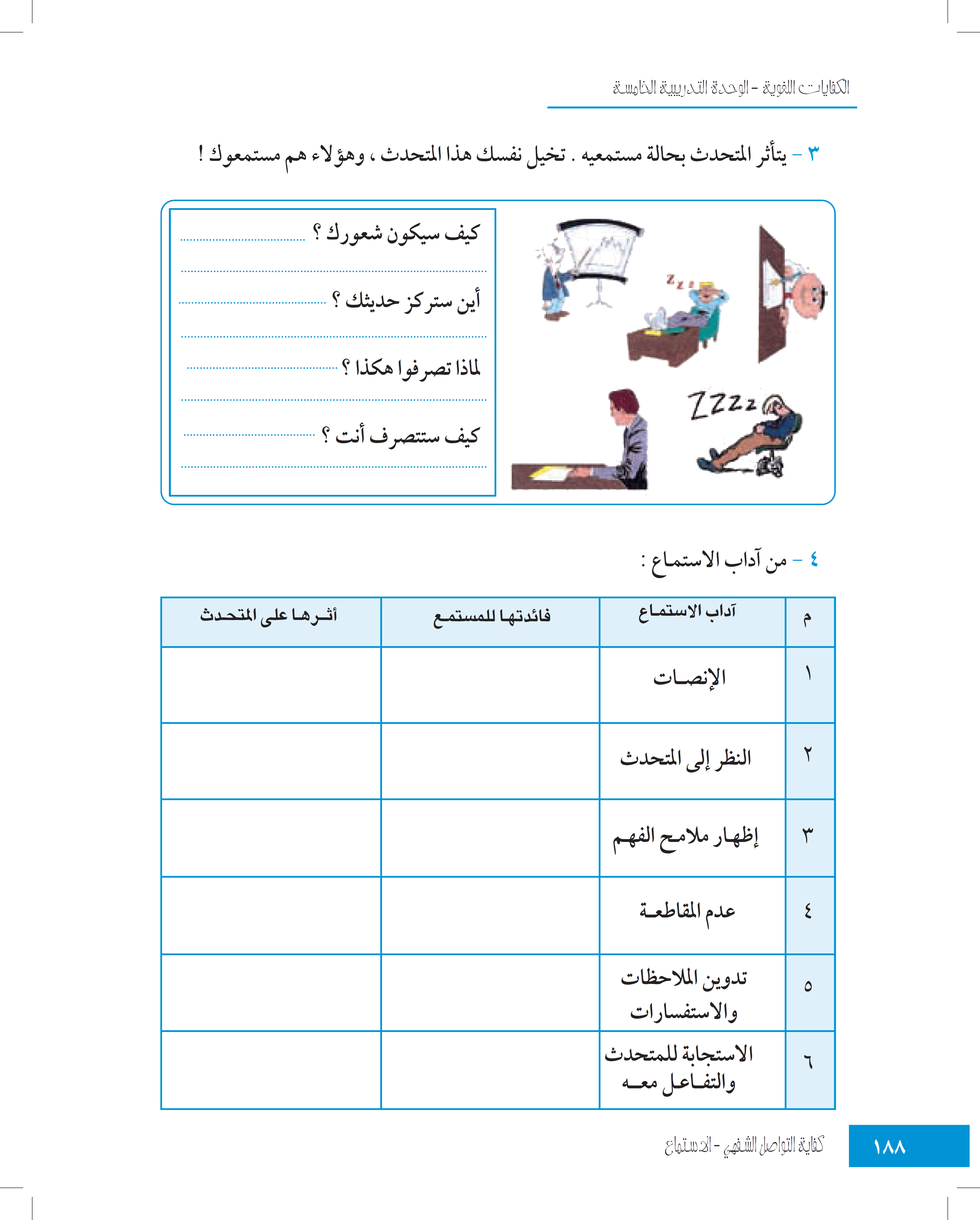 زيادة الهمة والمراجعة والاطلاع
عدم إضاعة أية معلومة بدون فهم
توفيق العالقة بين المتحدث والمستمع
تبادل الحب والتعاون
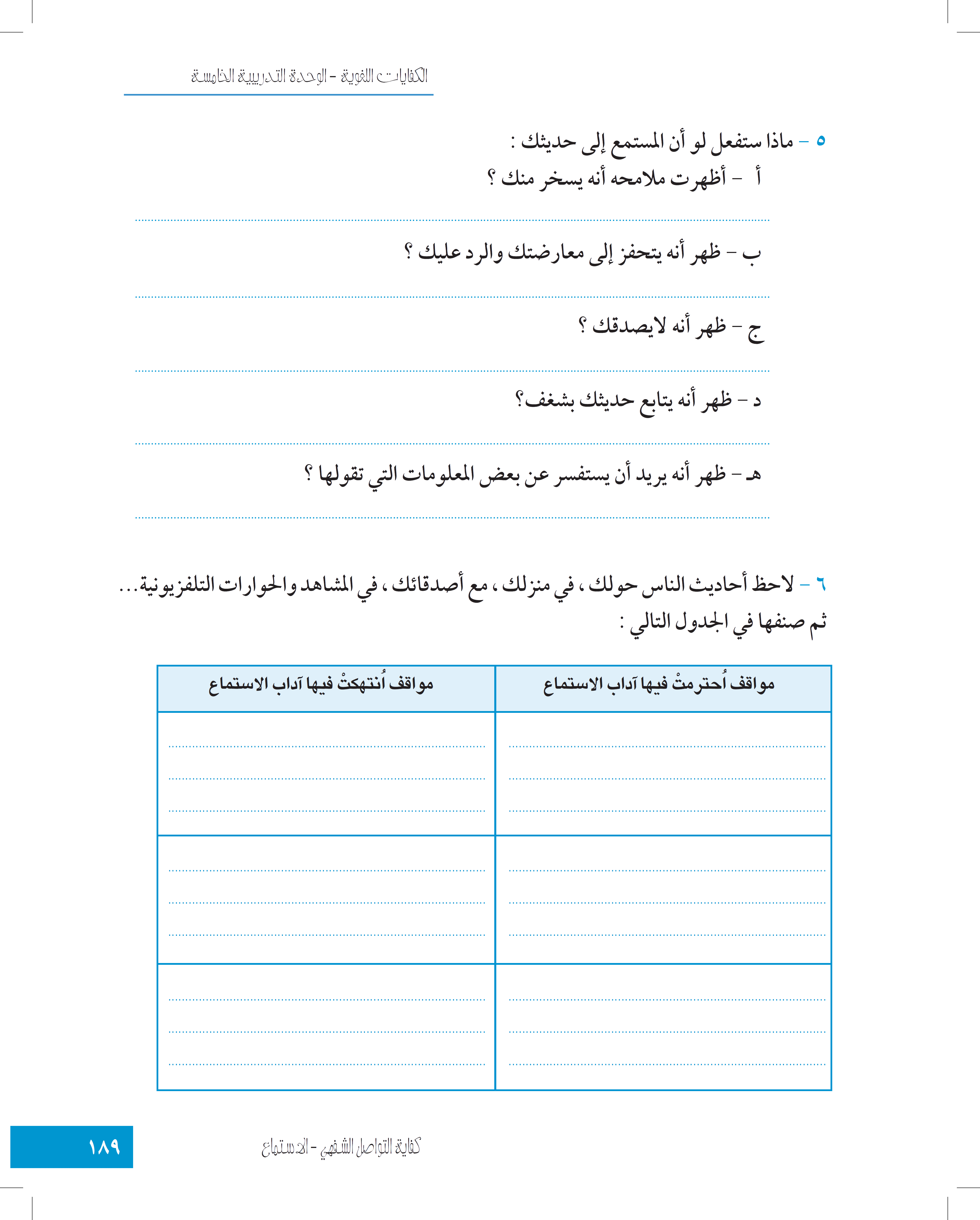 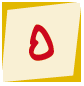 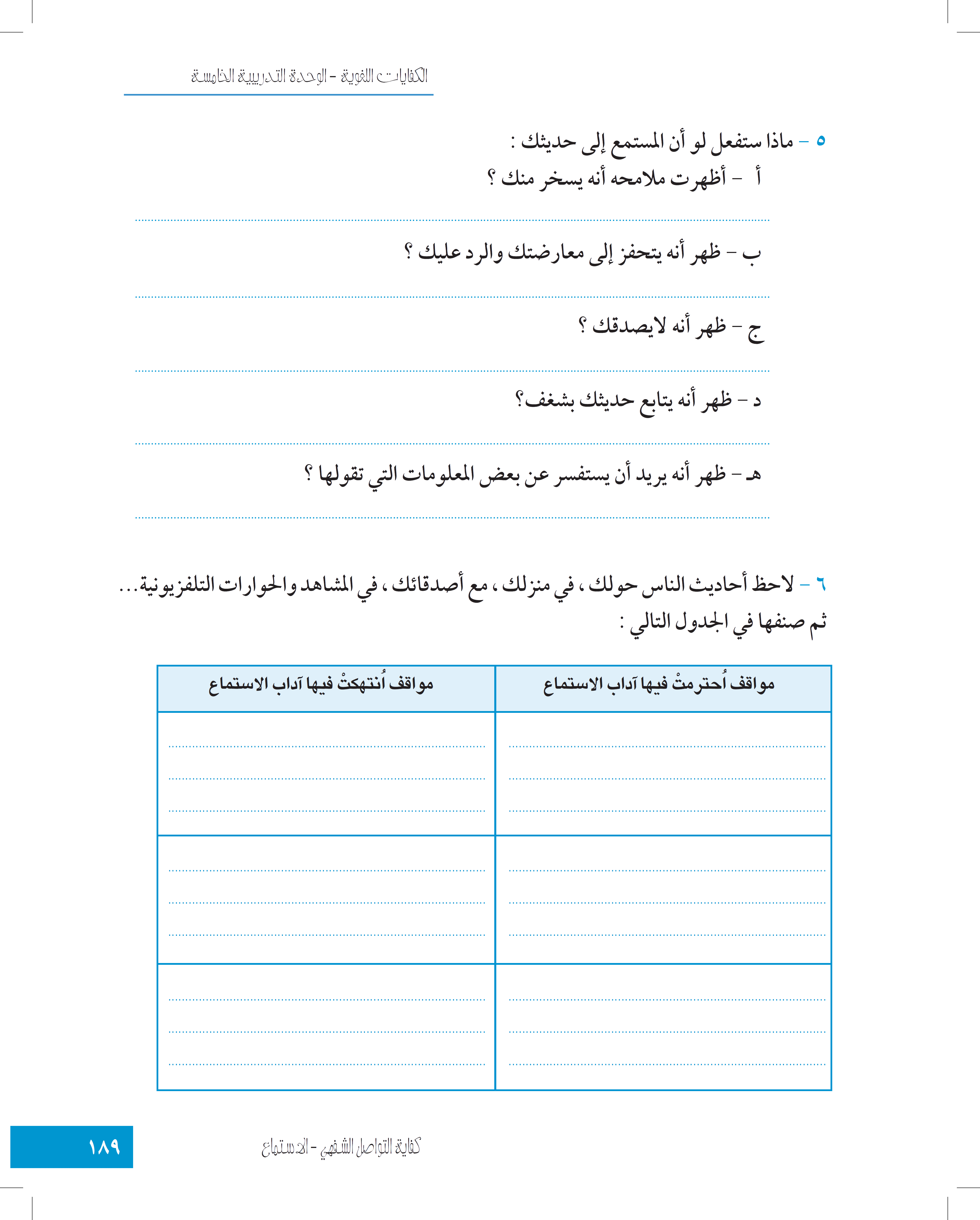 أشعر بالحزن والإحباط.
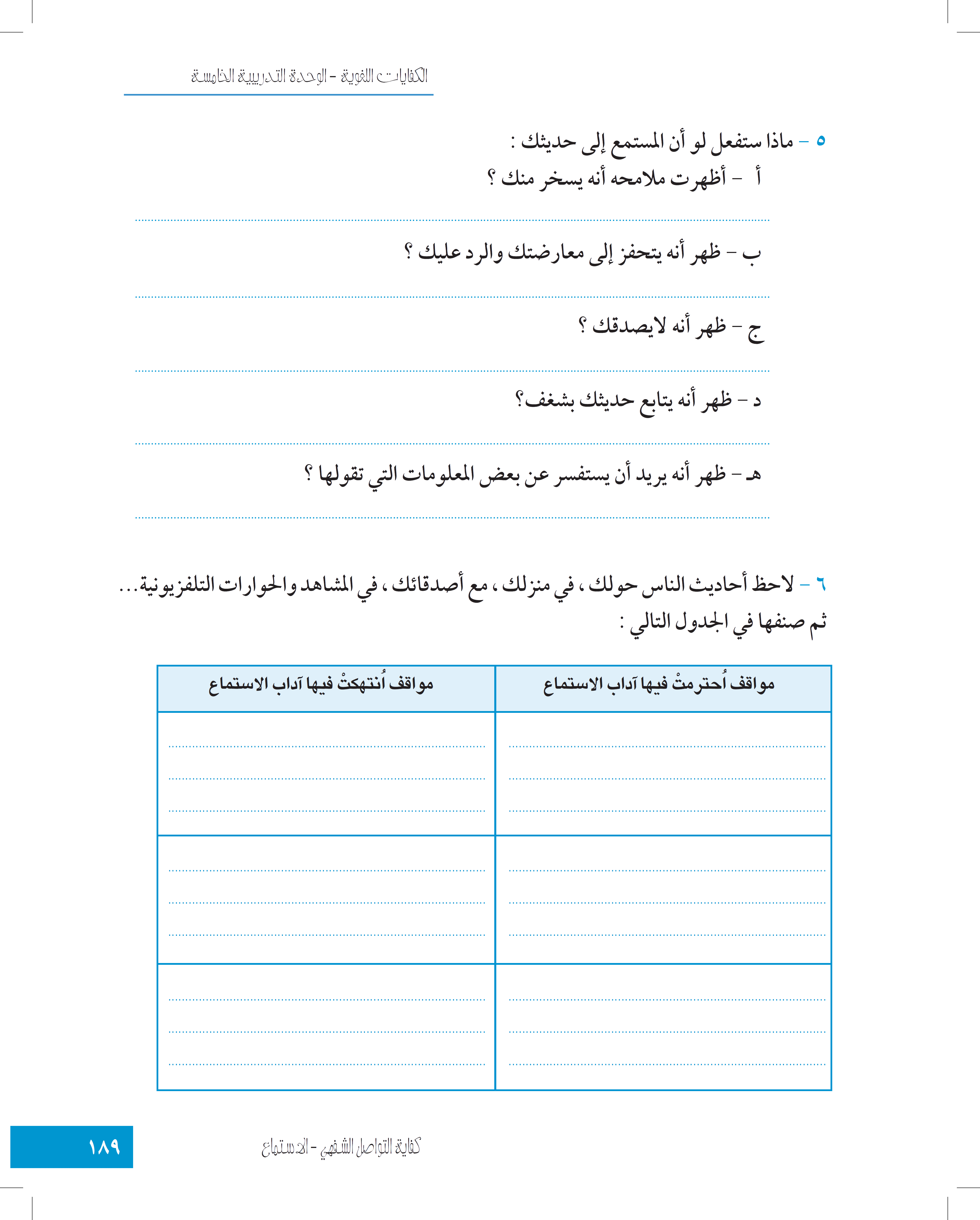 أتماسك، وأحاول تهدئته.
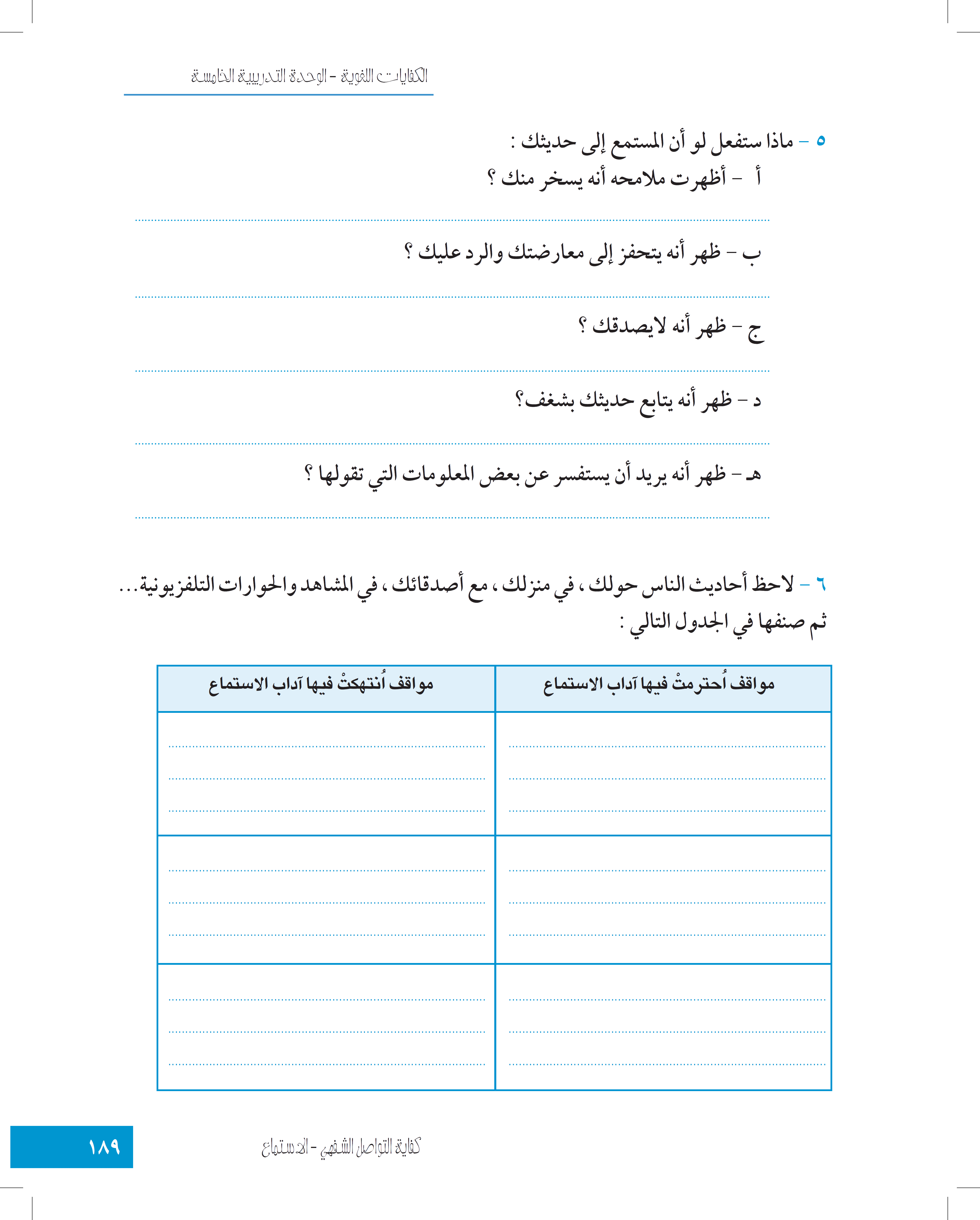 أتغاضى عنه وأستمر في الحديث.
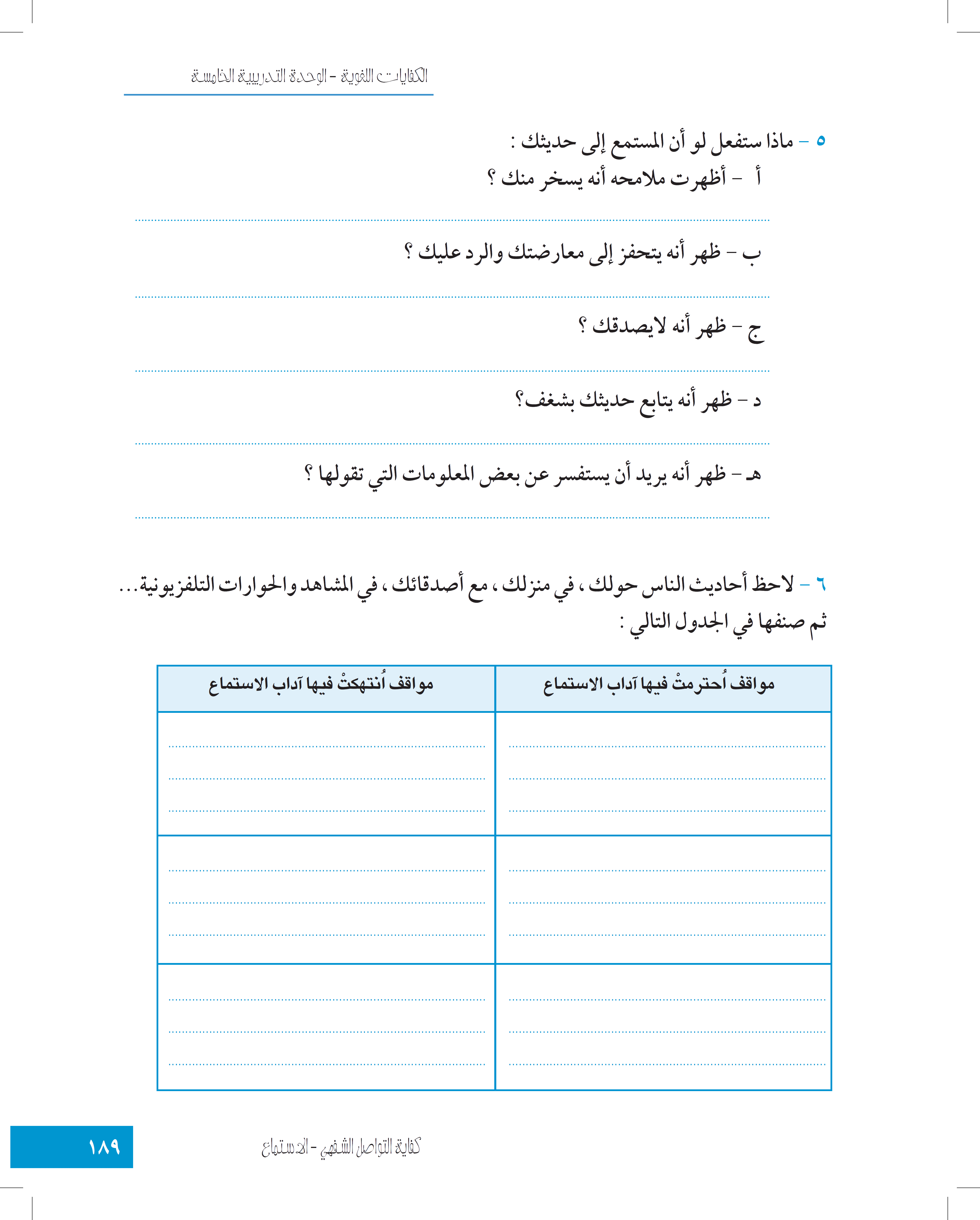 أفرح وأكثر من العطاء.
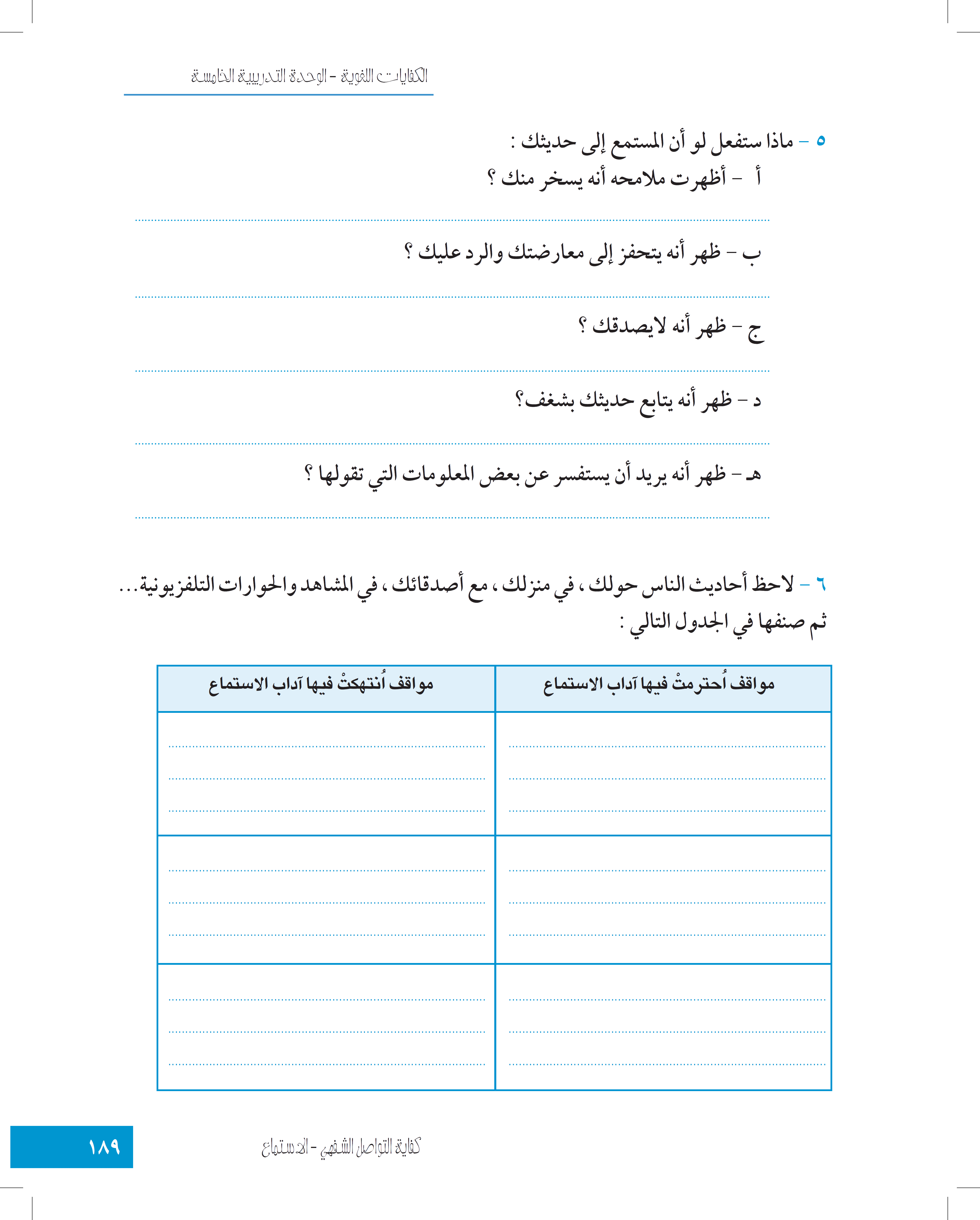 أبدي له اهتمامًا خاصًا
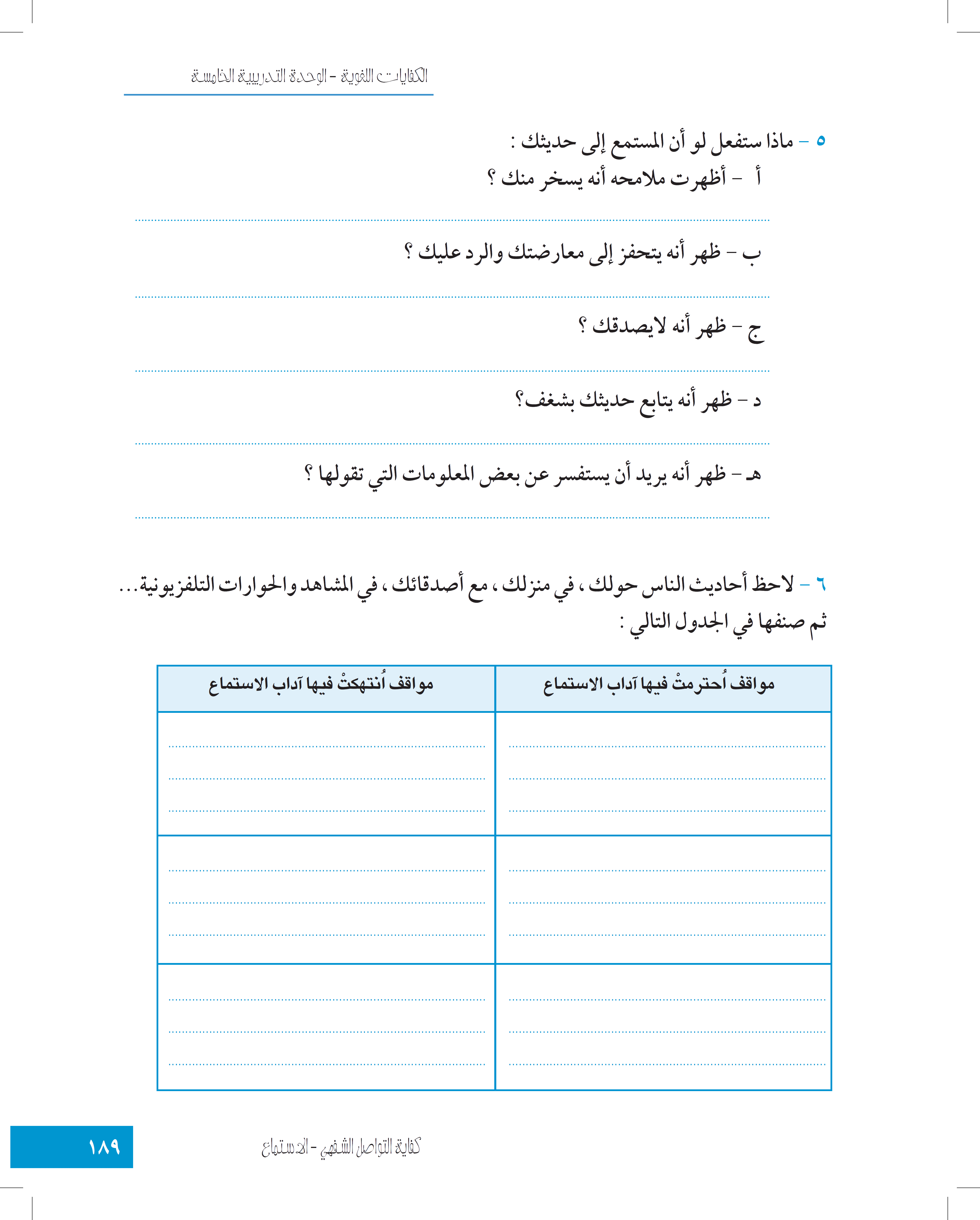 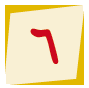 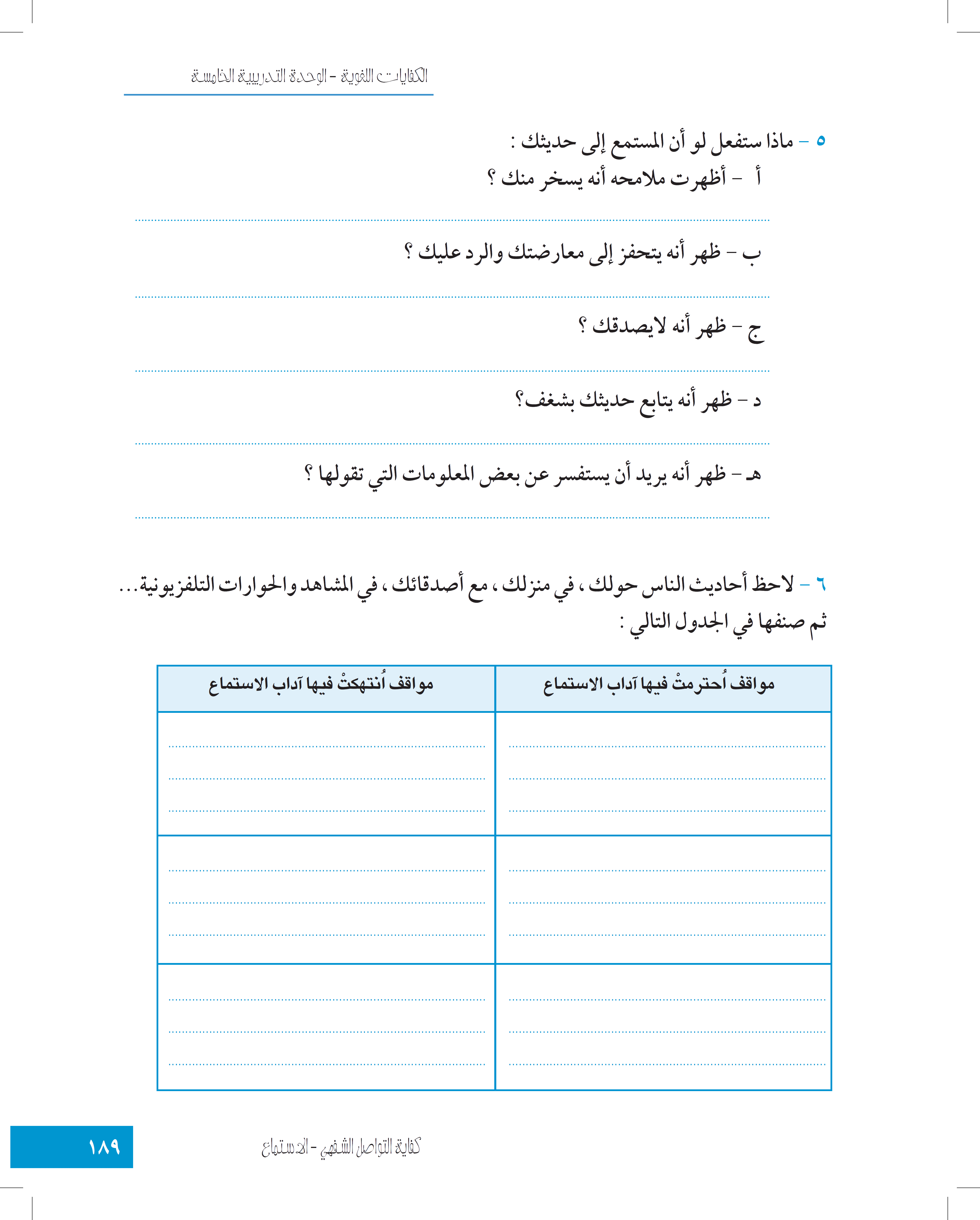 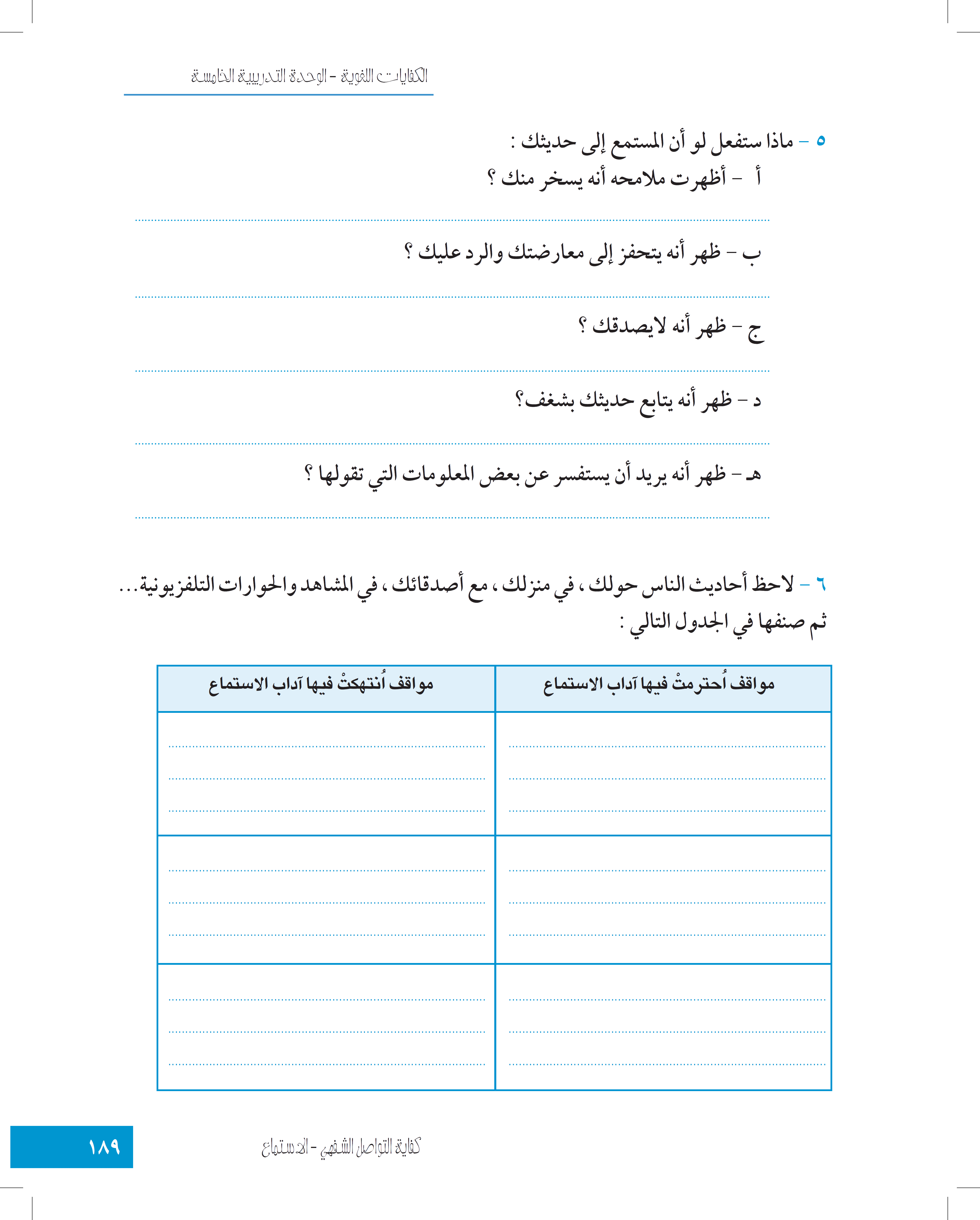 في الاتجاه المعاكس
في المحاضرات
في المناظرات الفكرية
في الأحاديث الإذاعية
في الاستماع إلى البرامج العلمية والأدبية
في الندوات السياسية والنتخابية
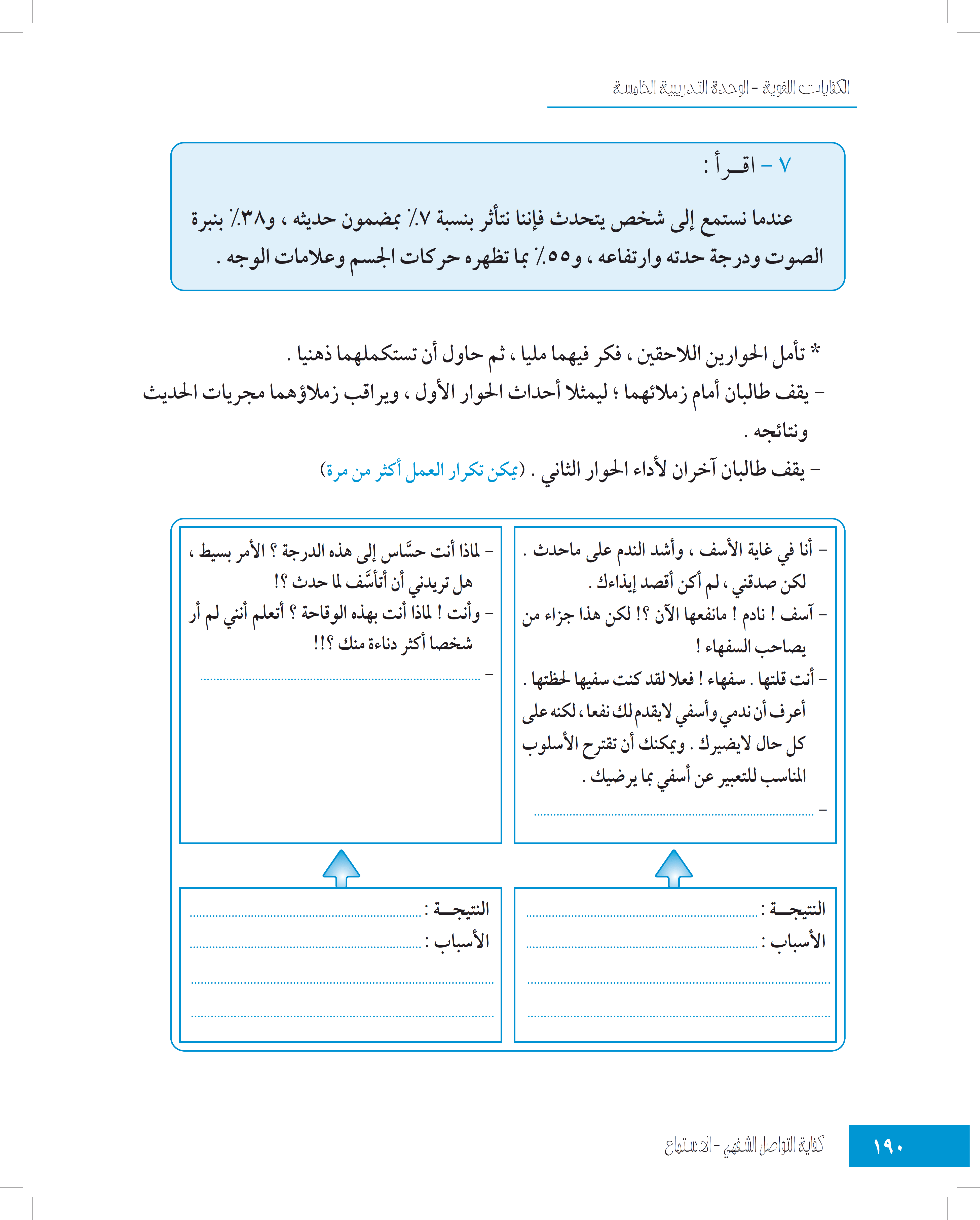 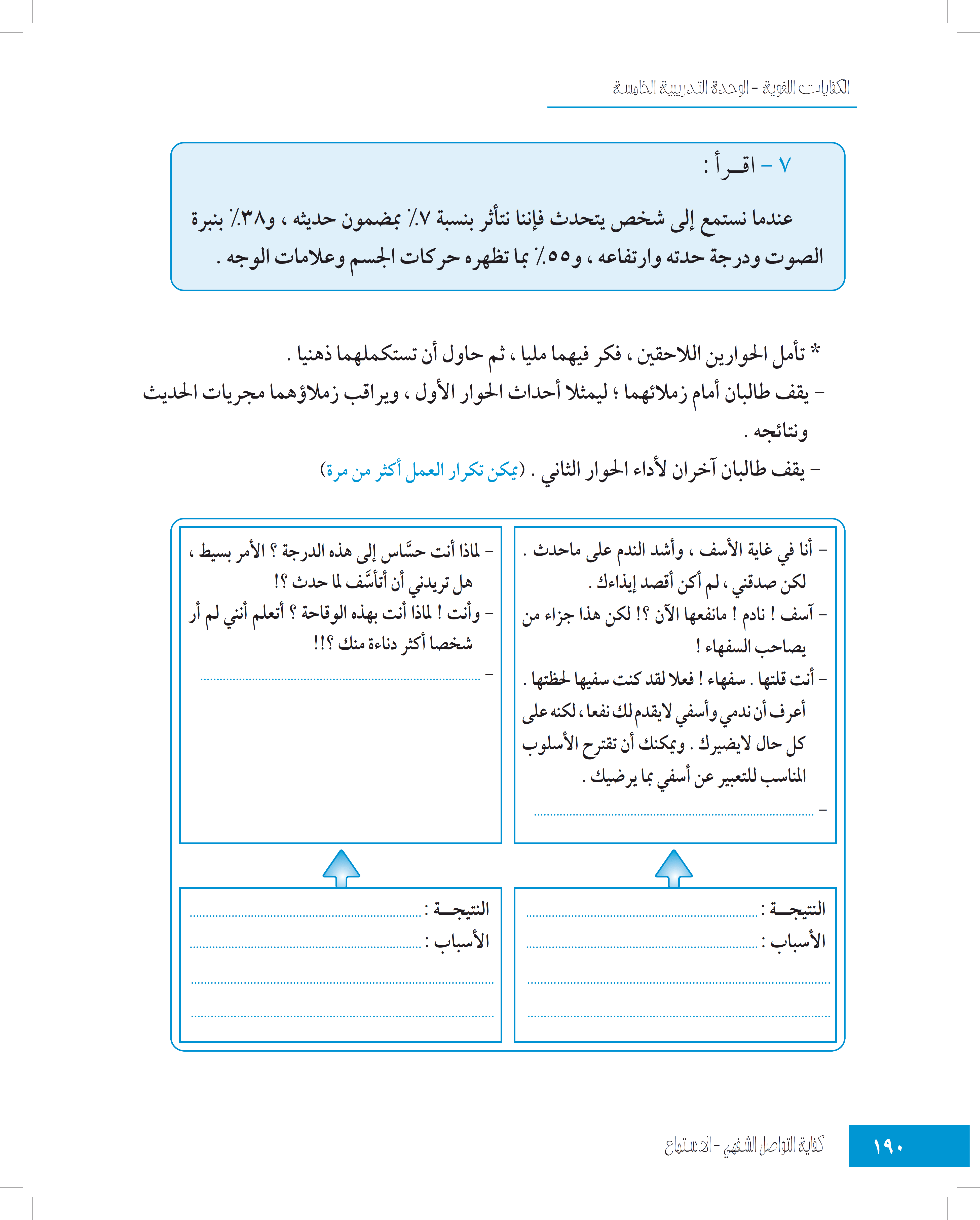 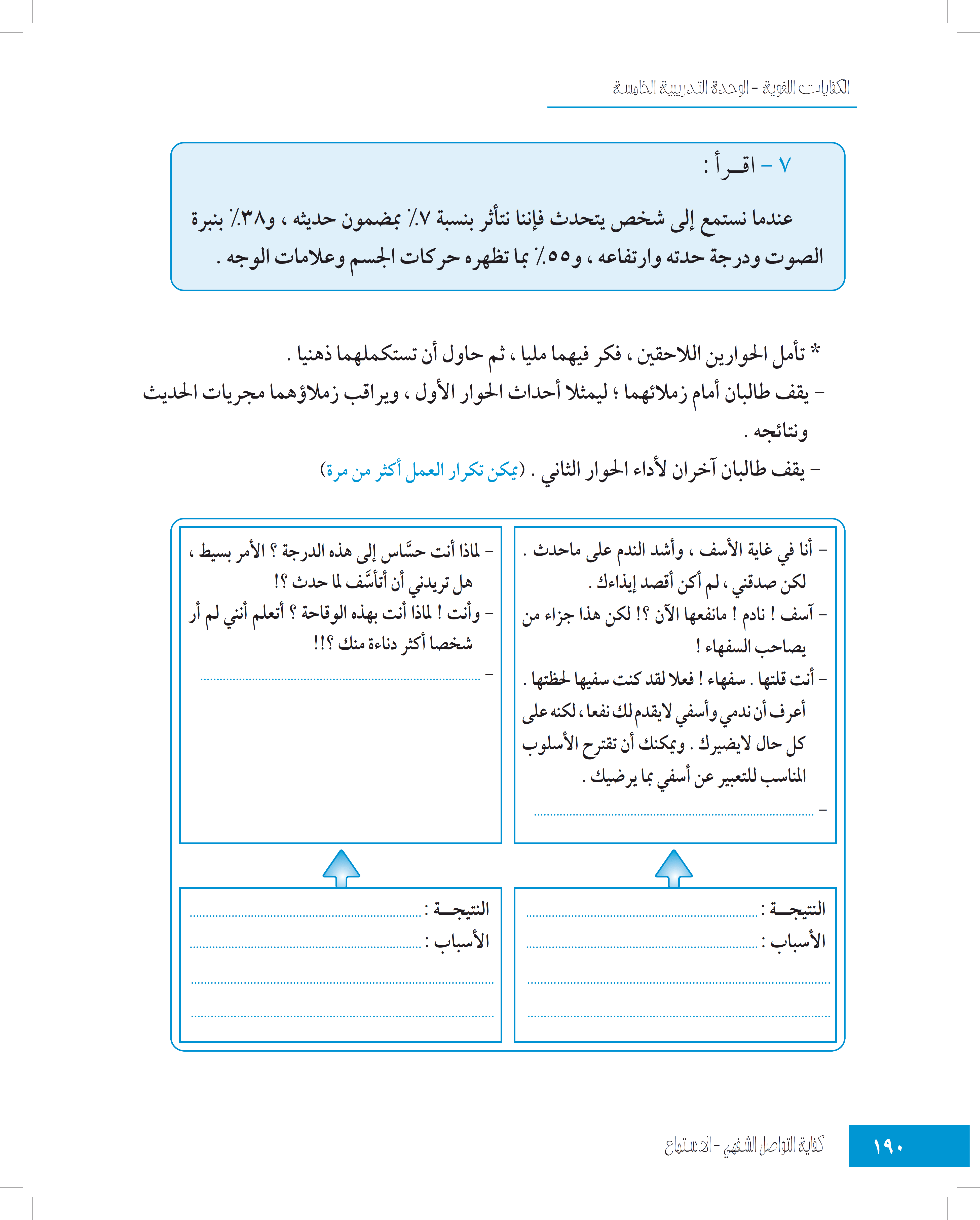 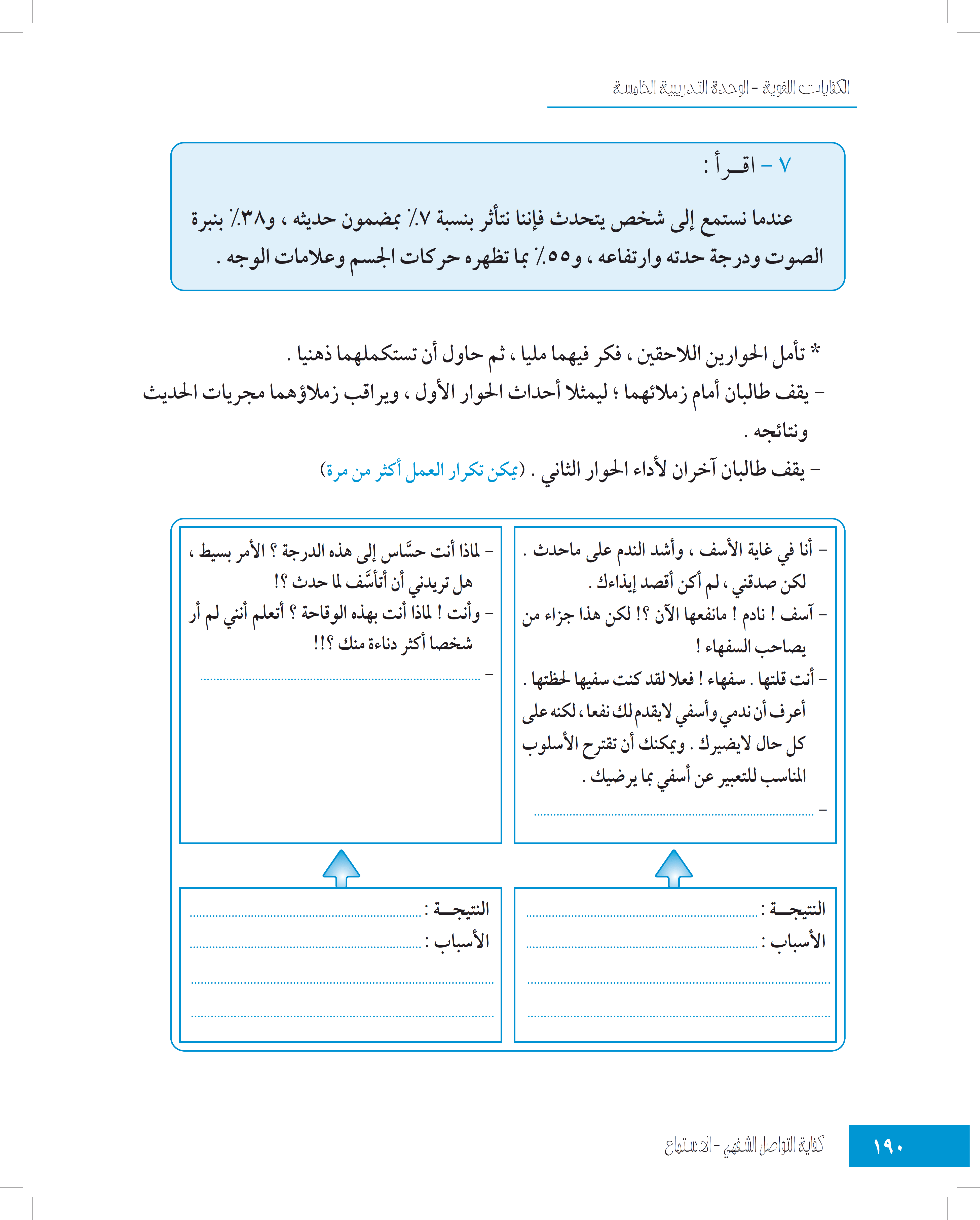 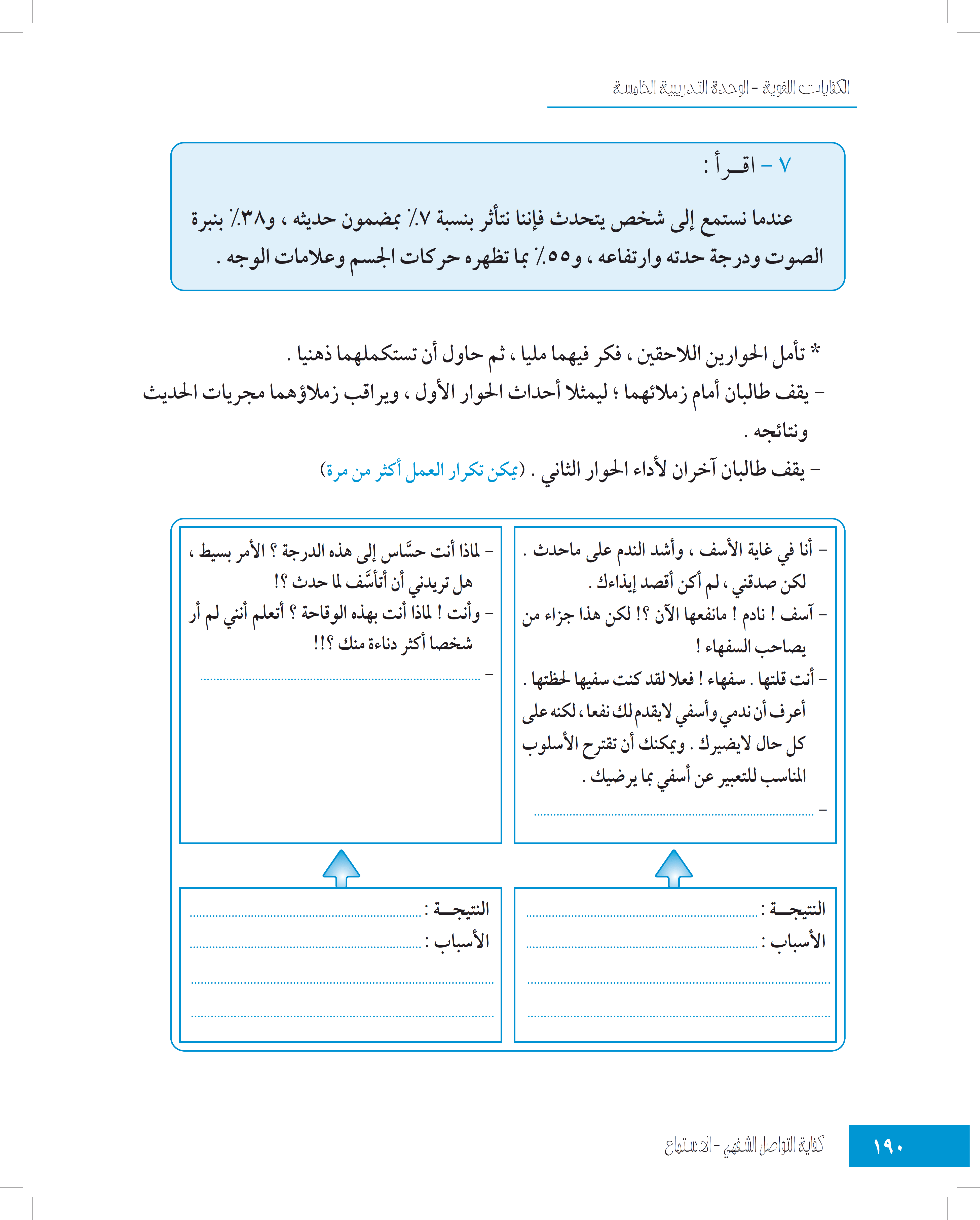 ما كنت أتصور أنك بهذا الشعور النبيل .
- لقد ازددت إعجابًا بك، وبأخلاقك وأنا أكرر لك اعتذاري لما بدر مني ... وشكرًا.
أجل يا صديقي لم أكن مازحًا عما حدث .
الاعتذار والشكر.
الوئام
بيان حقائق الموقف بأسلوب رقيق جميل.
فهم الآخر بشكل صحيح والندم على ما صدر عن سوء فهم.
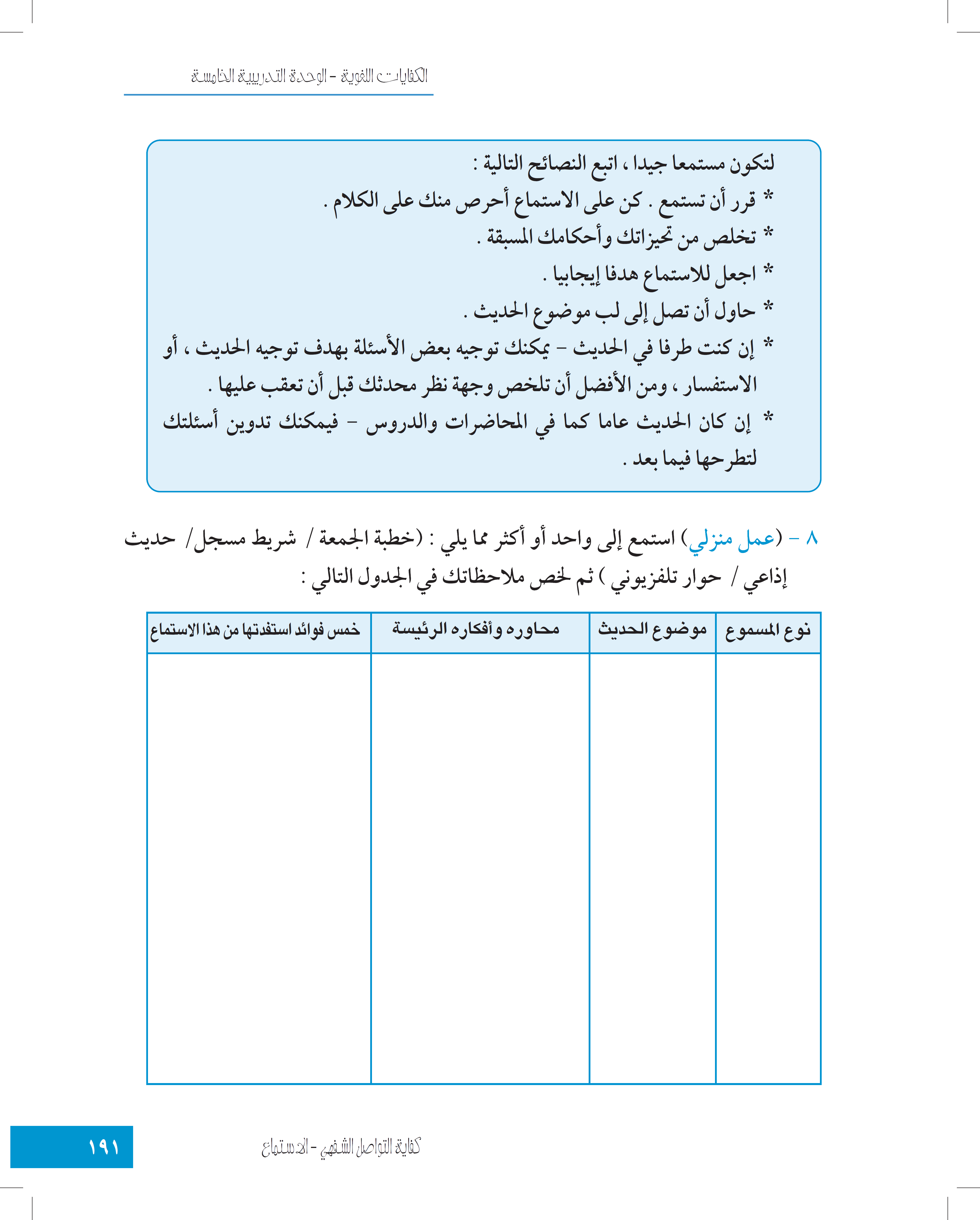 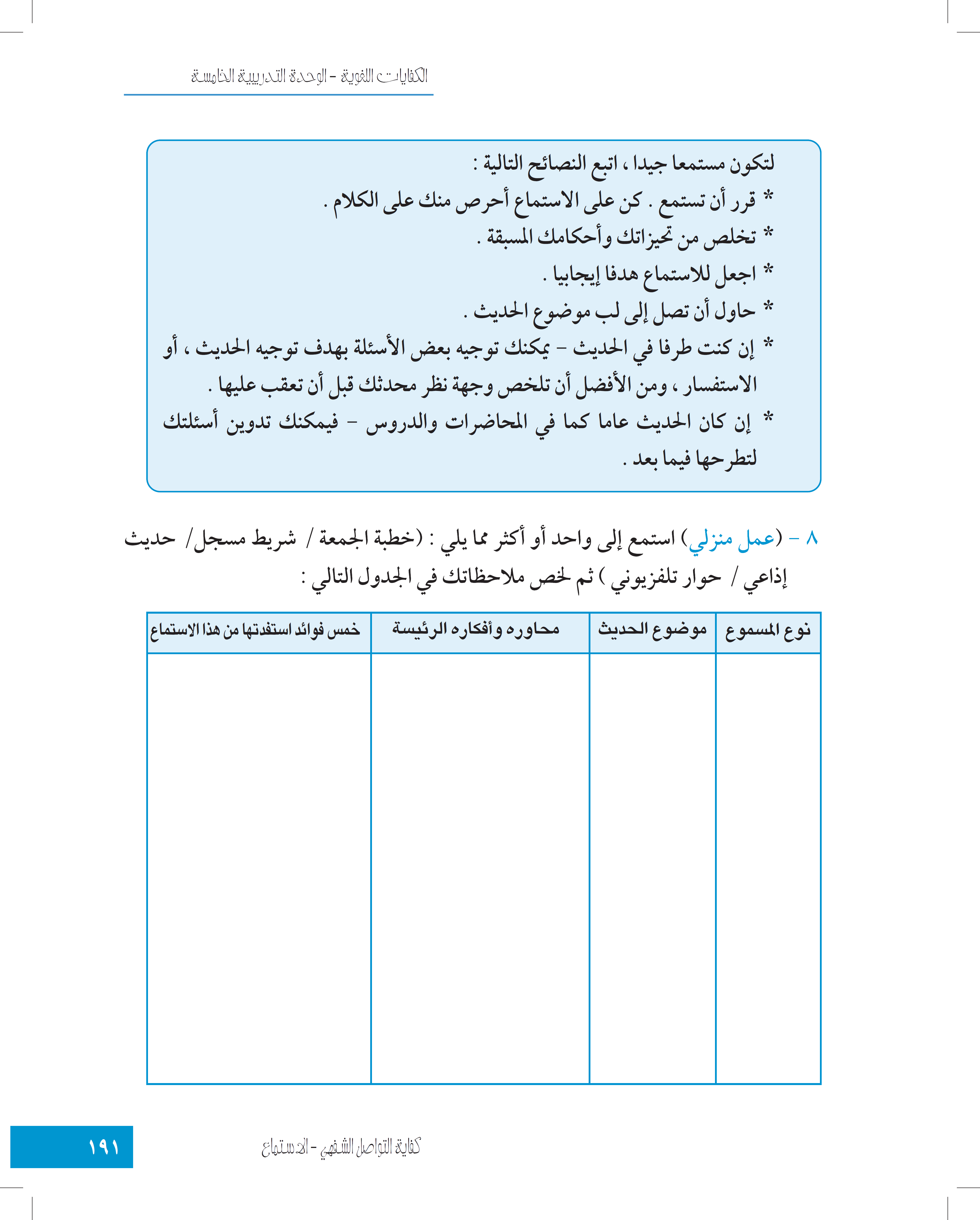 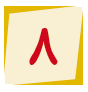 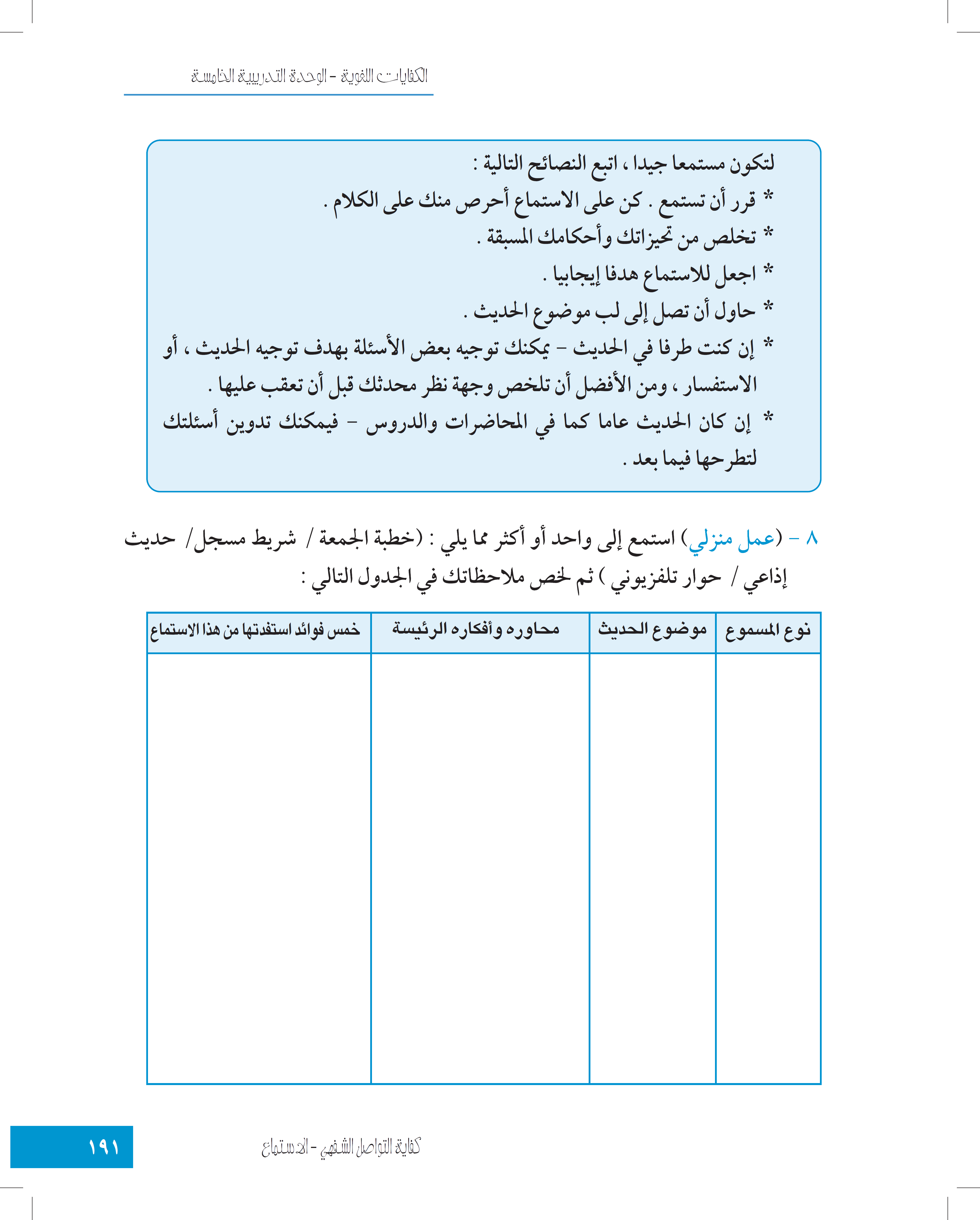 الابتلاء سنة من سنن الله.
الصبر على الابتلاء فيه أجر.
أنواع الابتلاء .
عاقبة المبتلين الصابرين.
الصبر على البلوى فيه رضا الحق تبارك وتعالى.
الابتلاء دليل على محبة الله تعالى لعبده.
الابتلاء ليس عقوبة من الله على عبادة.
الابتلاء فيه تكفير للذنوب.
الابتلاء فيه تمحيص للنفس وتقويم لها.
خطبة
الابتلاء
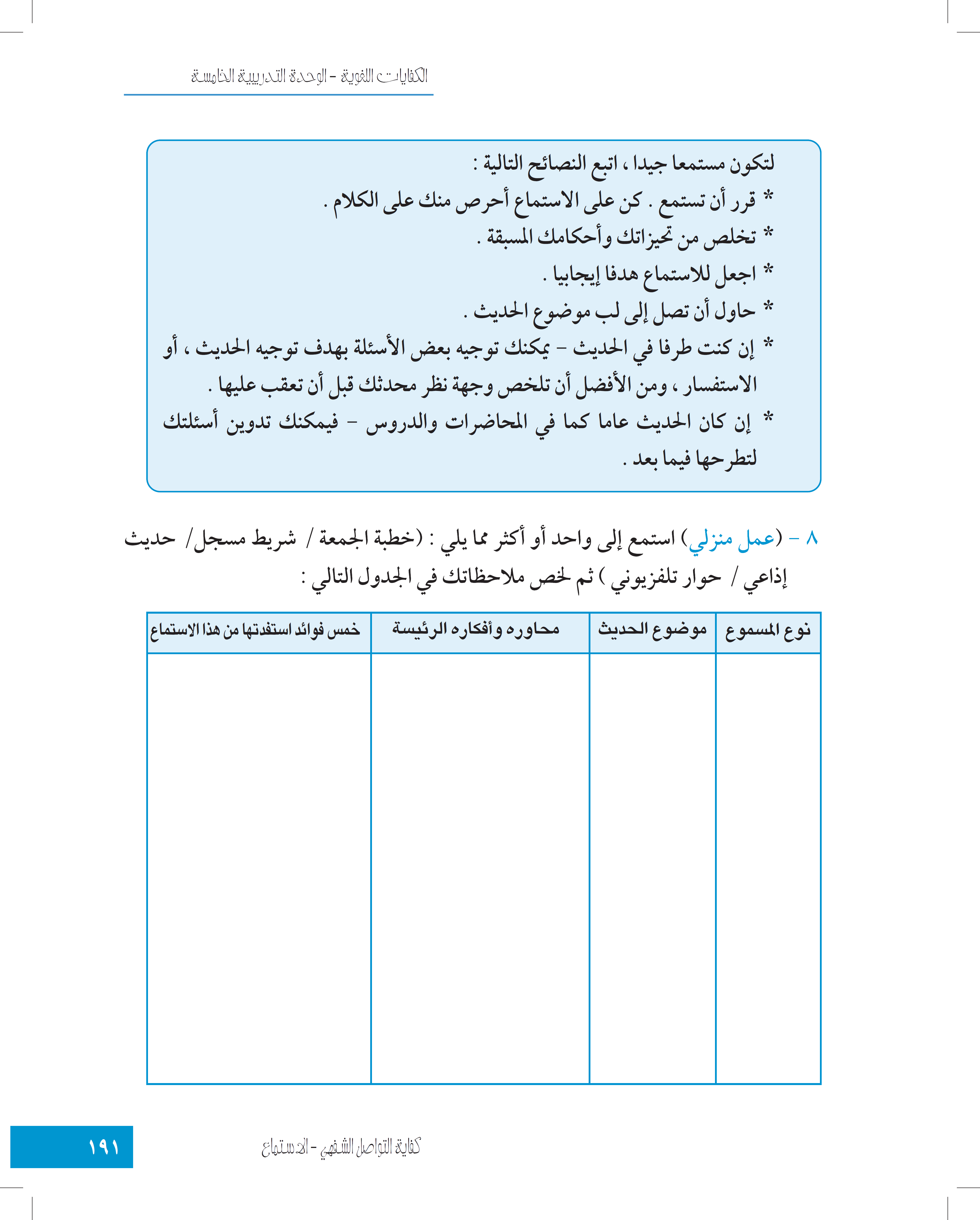 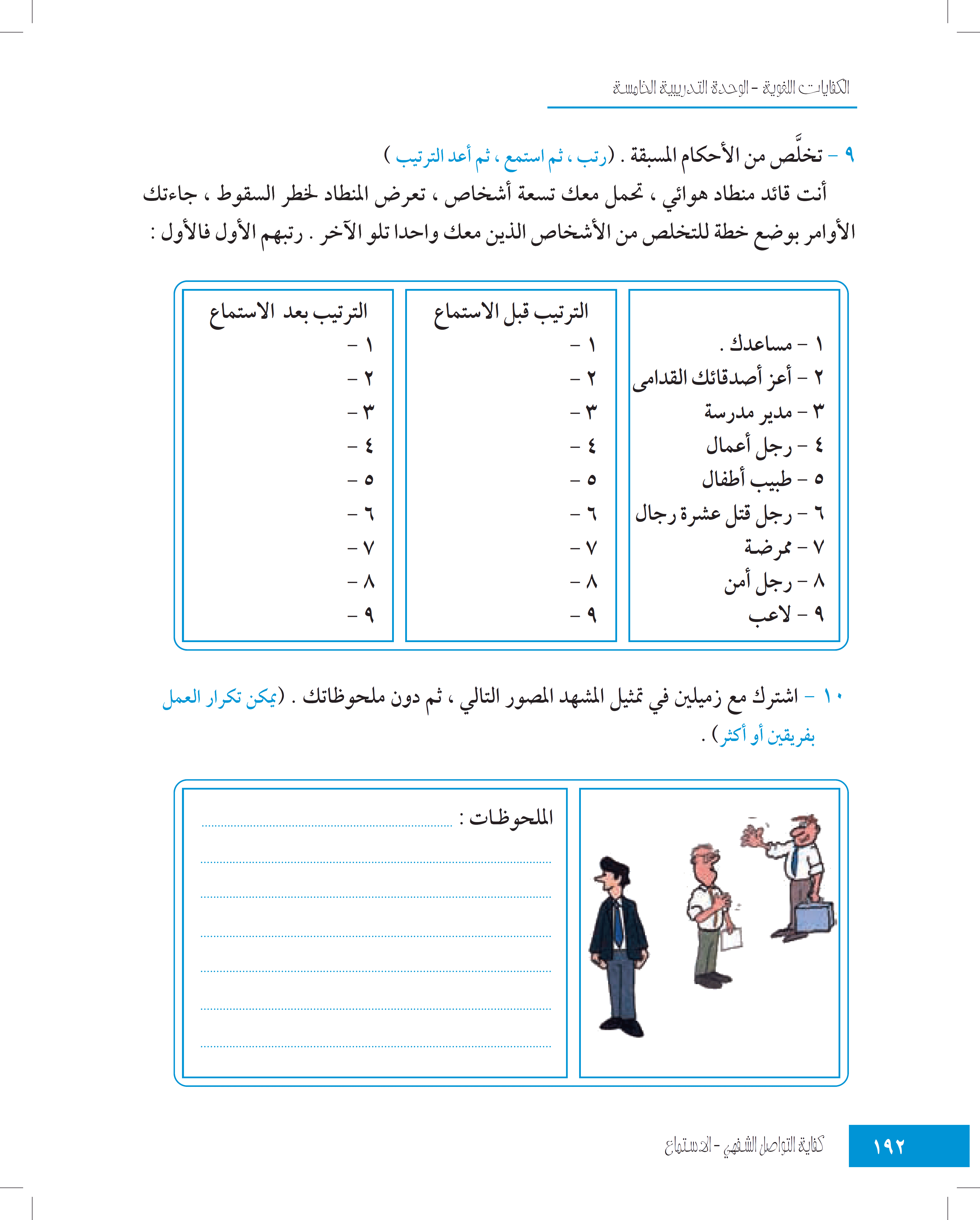 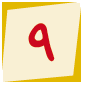 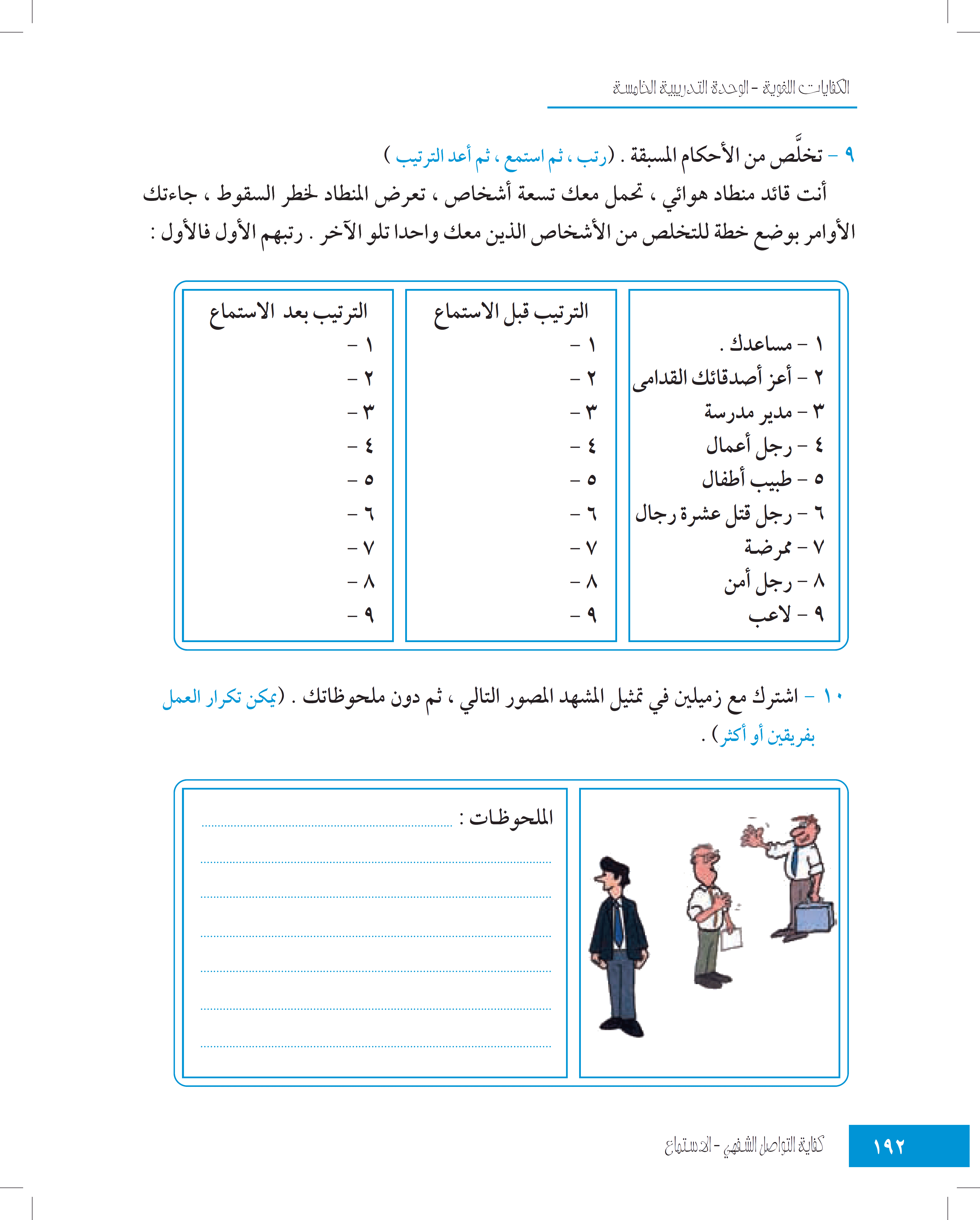 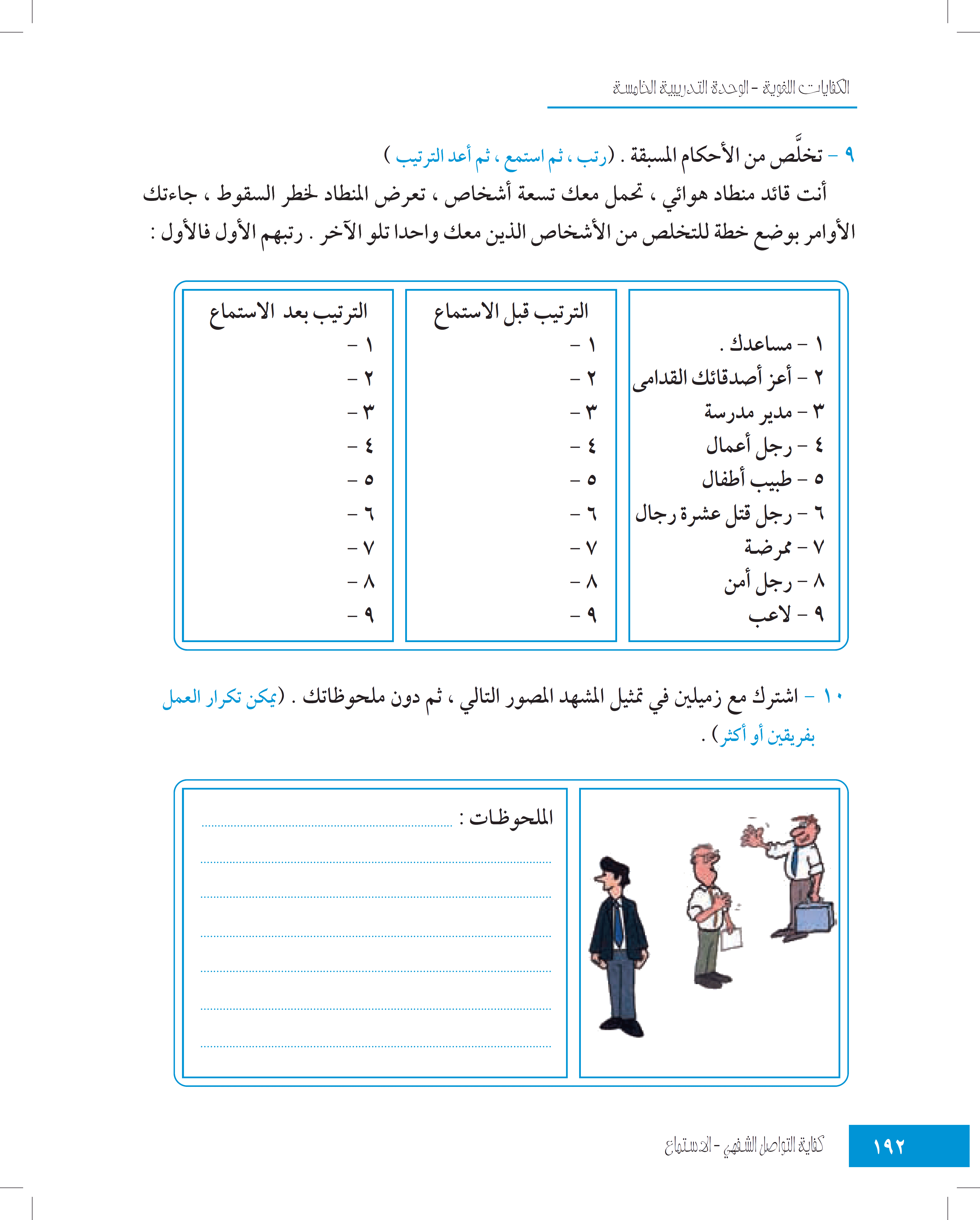 أعز الأصدقاء
رجل أعمال
مساعدك
مدير مدرسة
مدير المدرسة
طبيب أطفال
رجل الأمن
ممرضة
لاعب
لاعب
رجل أعمال
رجل أمن
ممرضة
أعز الأصدقاء
طبيب أطفال
مساعدك
رجل قتل 10 رجال
رجل قتل 10رجال
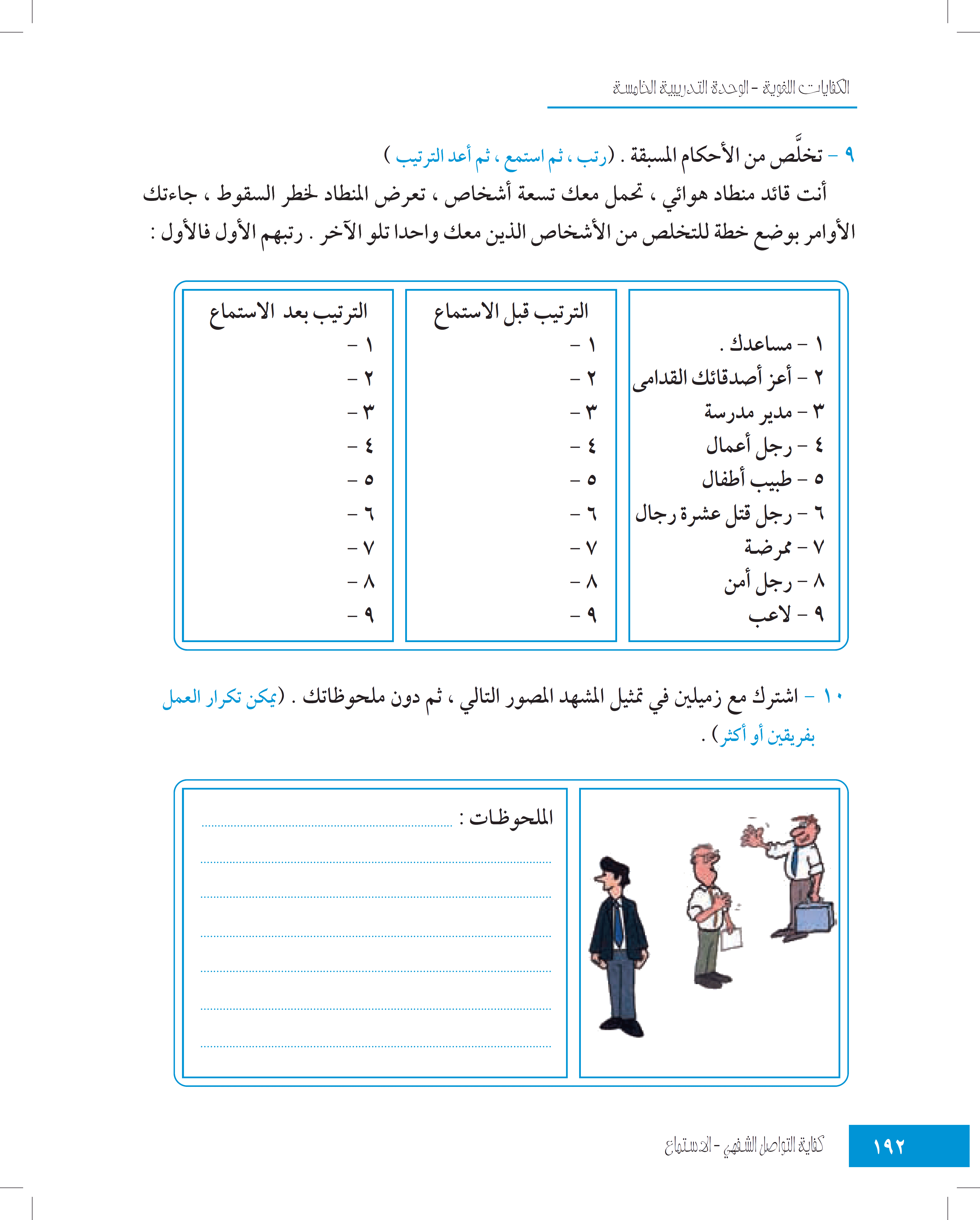 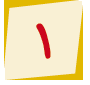 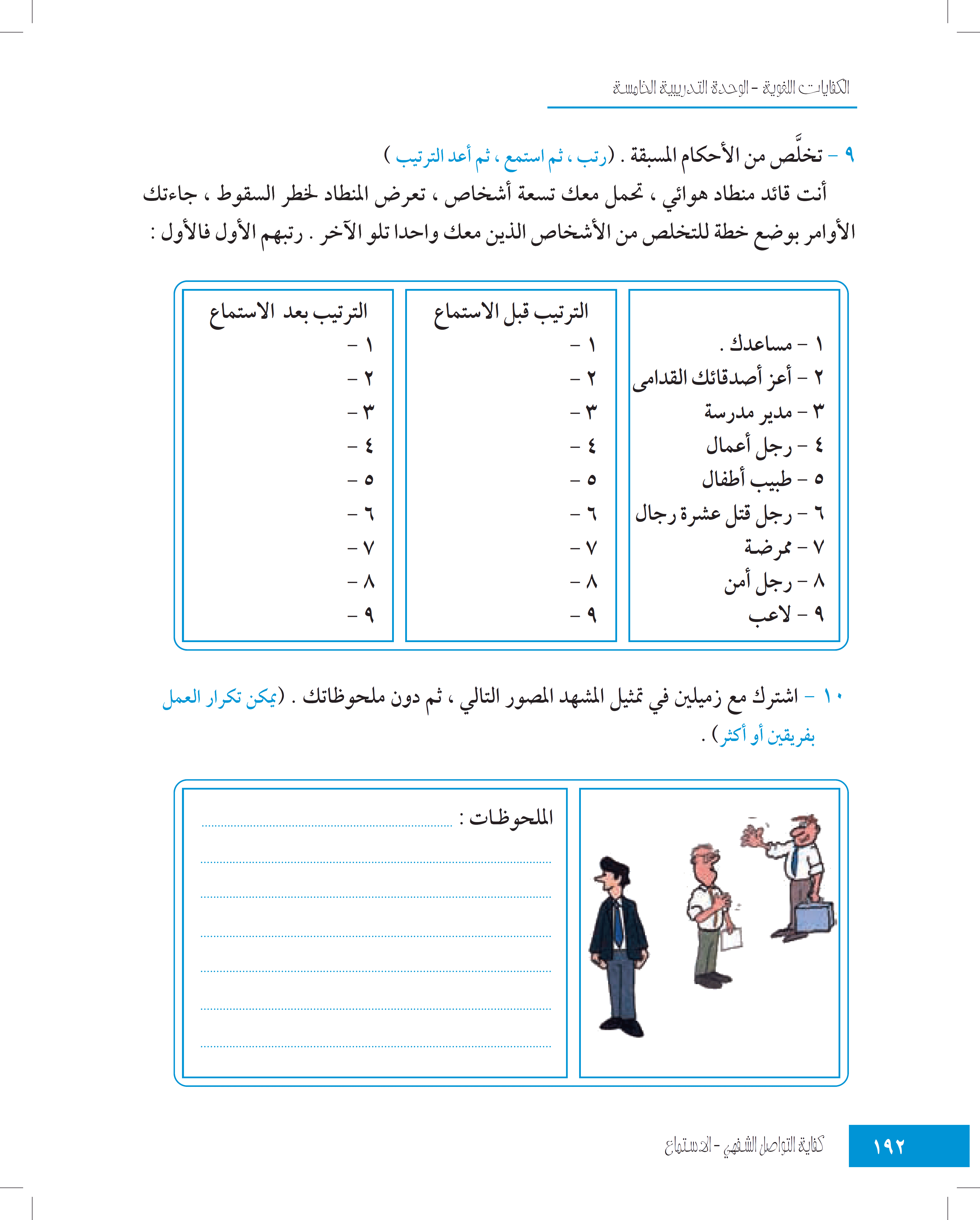 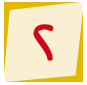 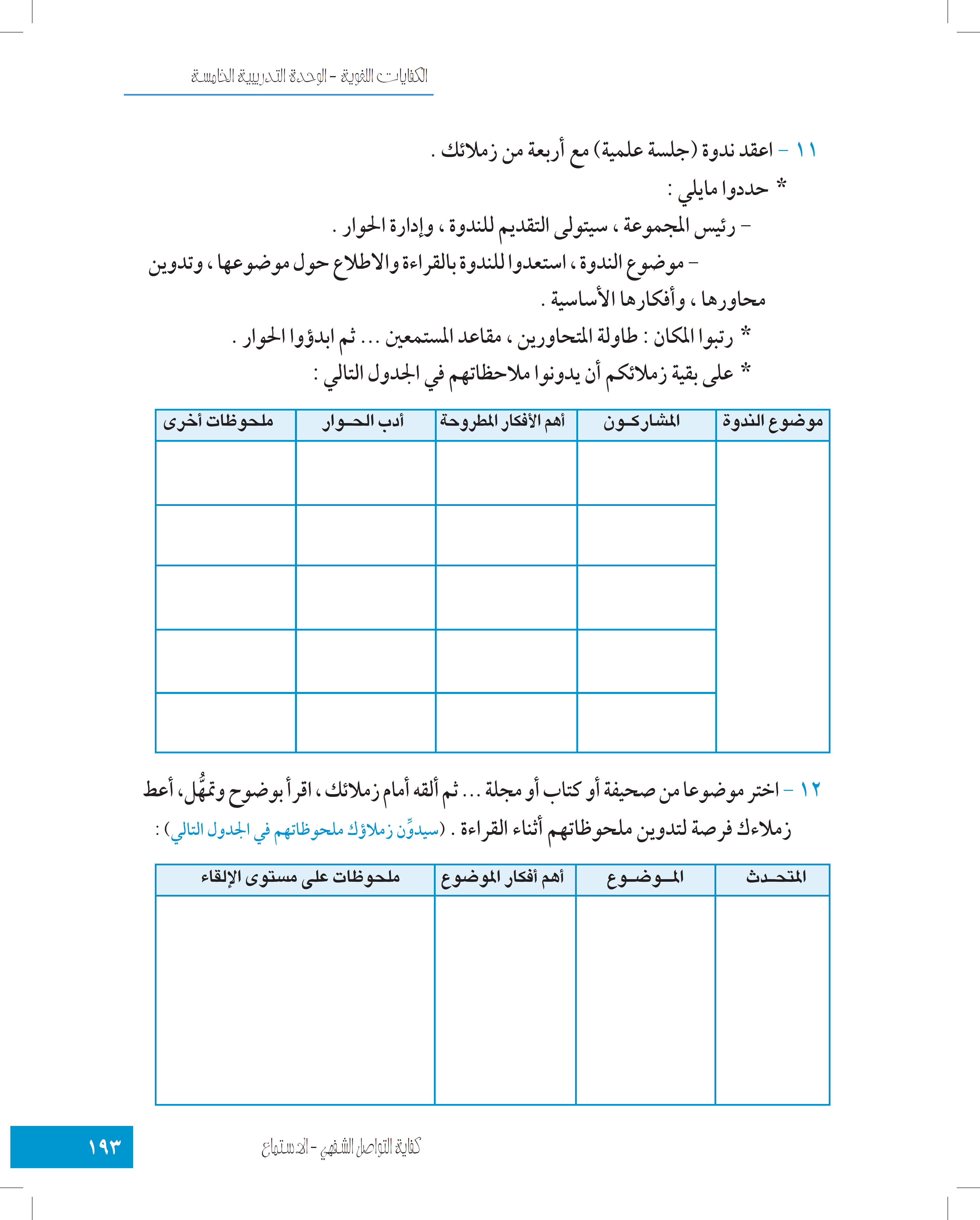 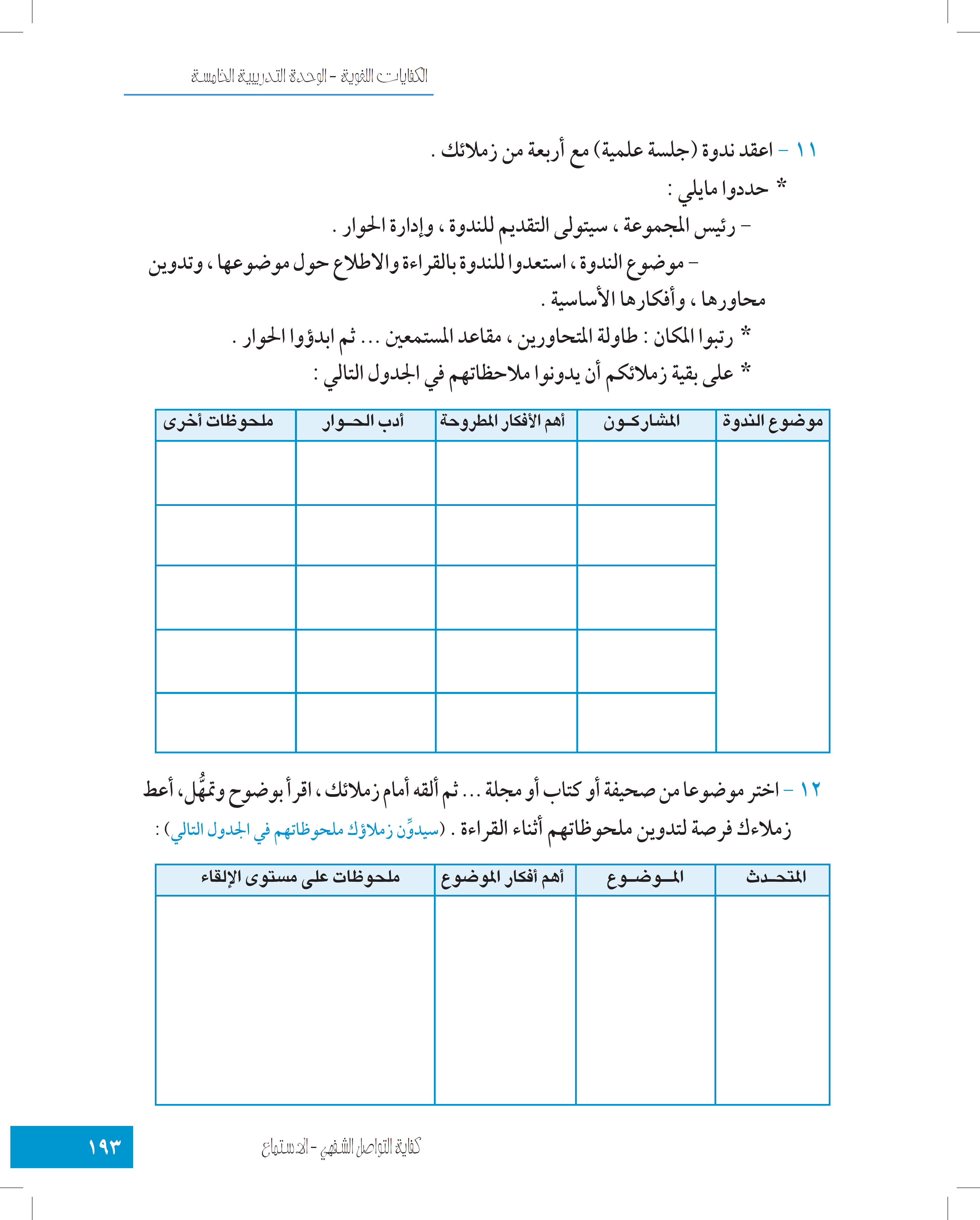 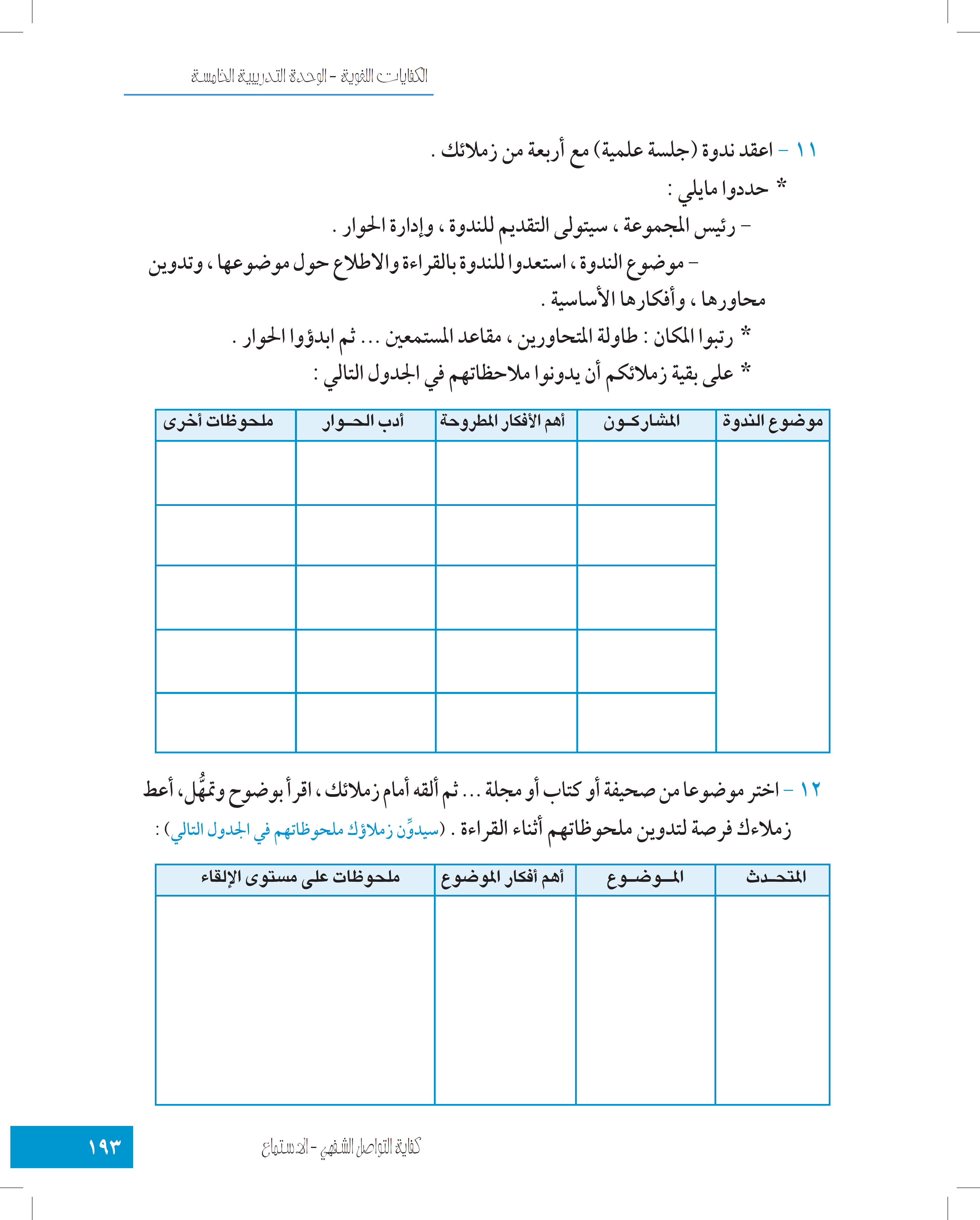 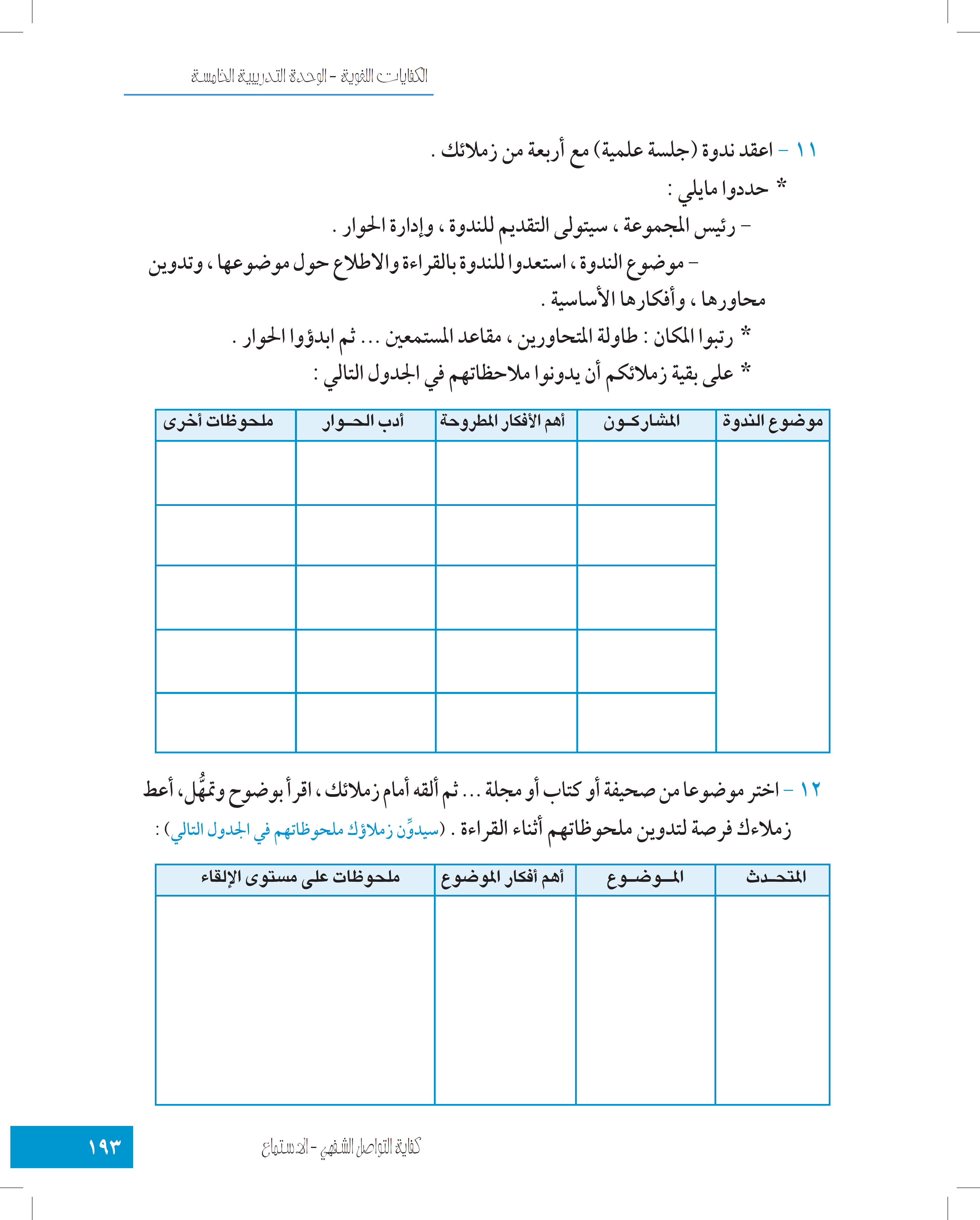 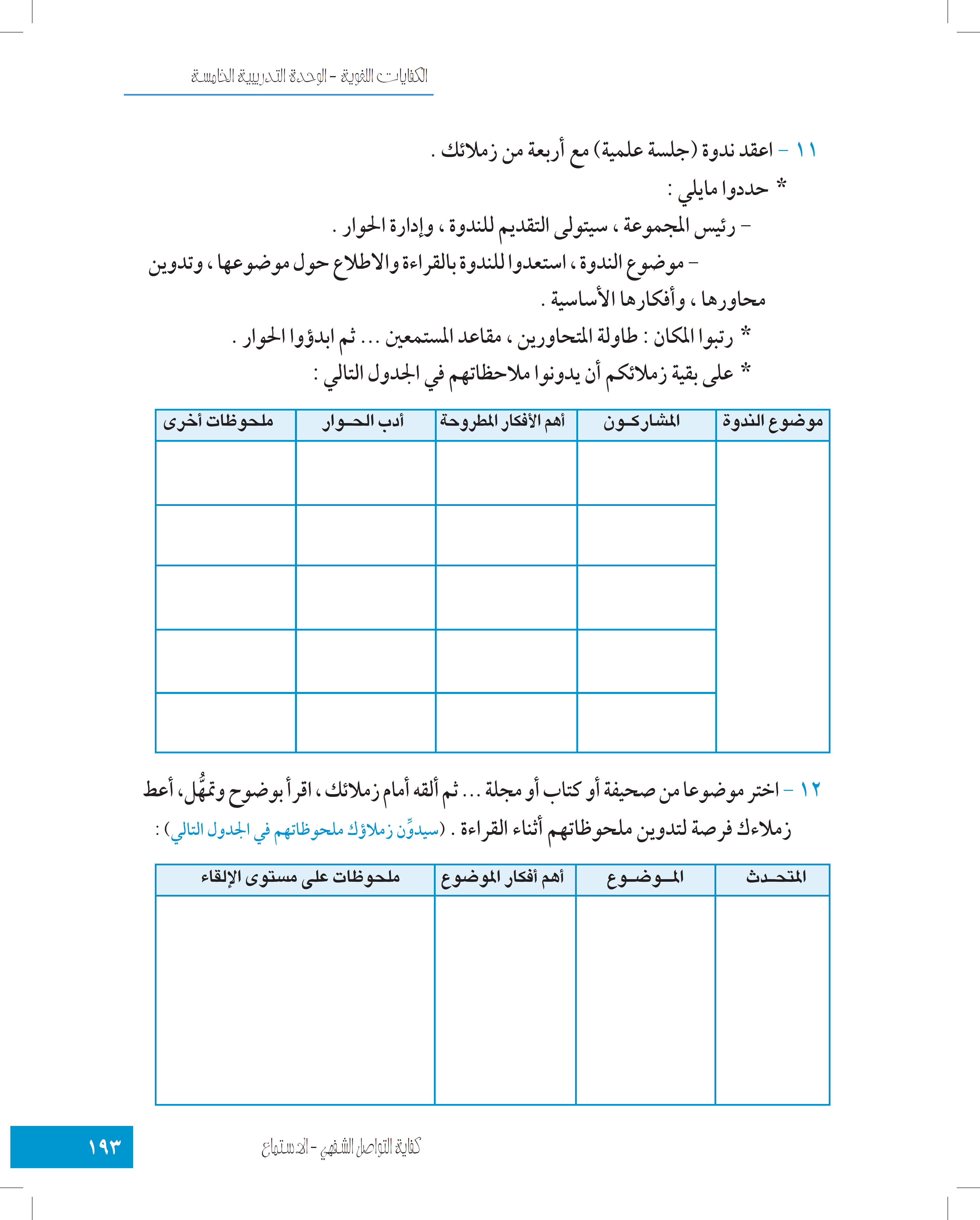 المعلمون
الاستماع
احترام الآخرين
مفهوم البيئة
نظافة البيئة عنوان على مستوى الذوق الإنساني
التحدث بصوت واضح
الطلبة
تشجيع الطلبة
أنواع البيئة
لماذا بيئة المدرسة
الإداريون
ترك السخرية
مفهوم النظافة
استخدام أسلوب علمي
مديرون
تبادل الآراء
مظاهر النظافة
ضيوف
الإقناع والتأثير
جمع القاتراحات
نظافة المدرسة
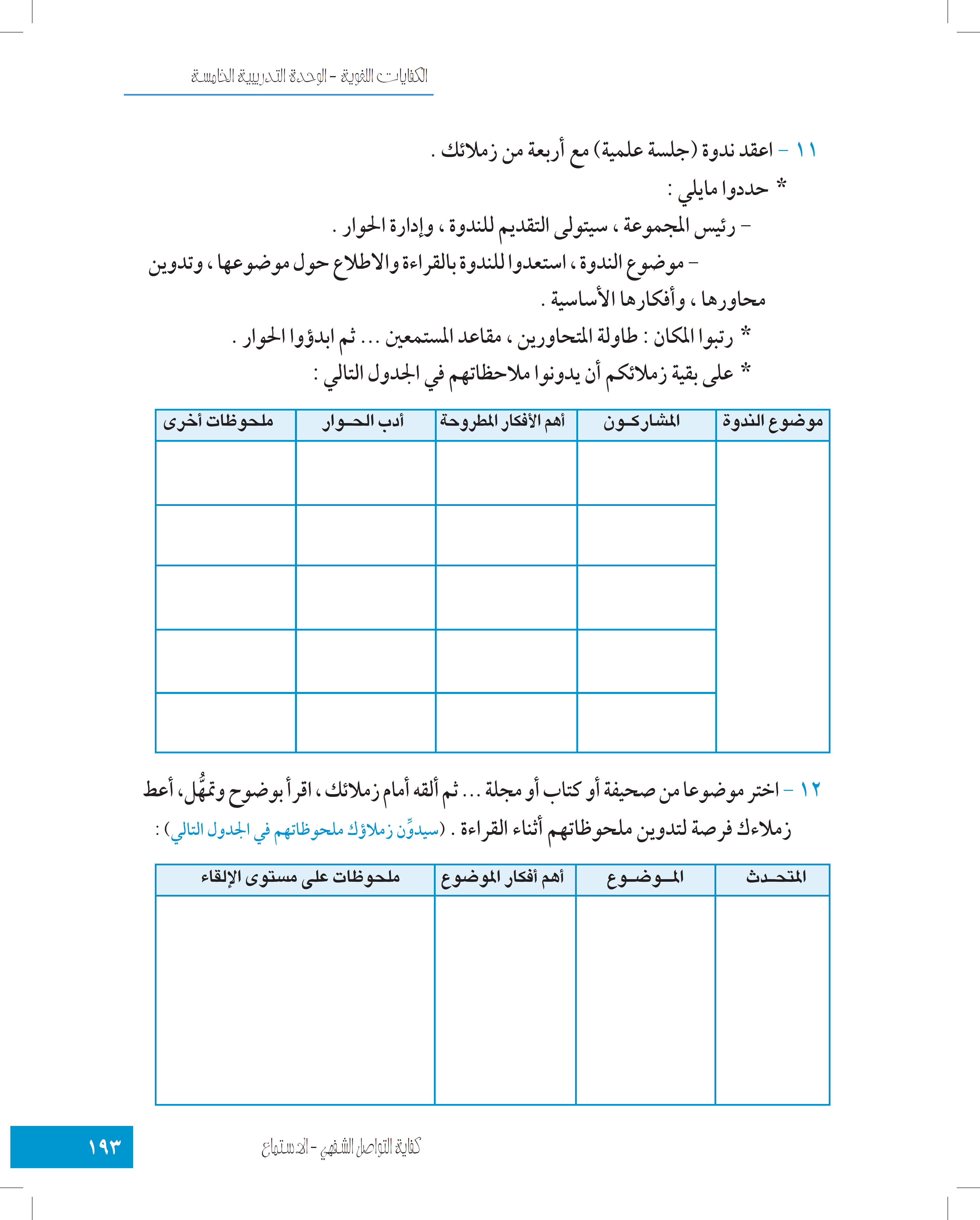 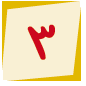 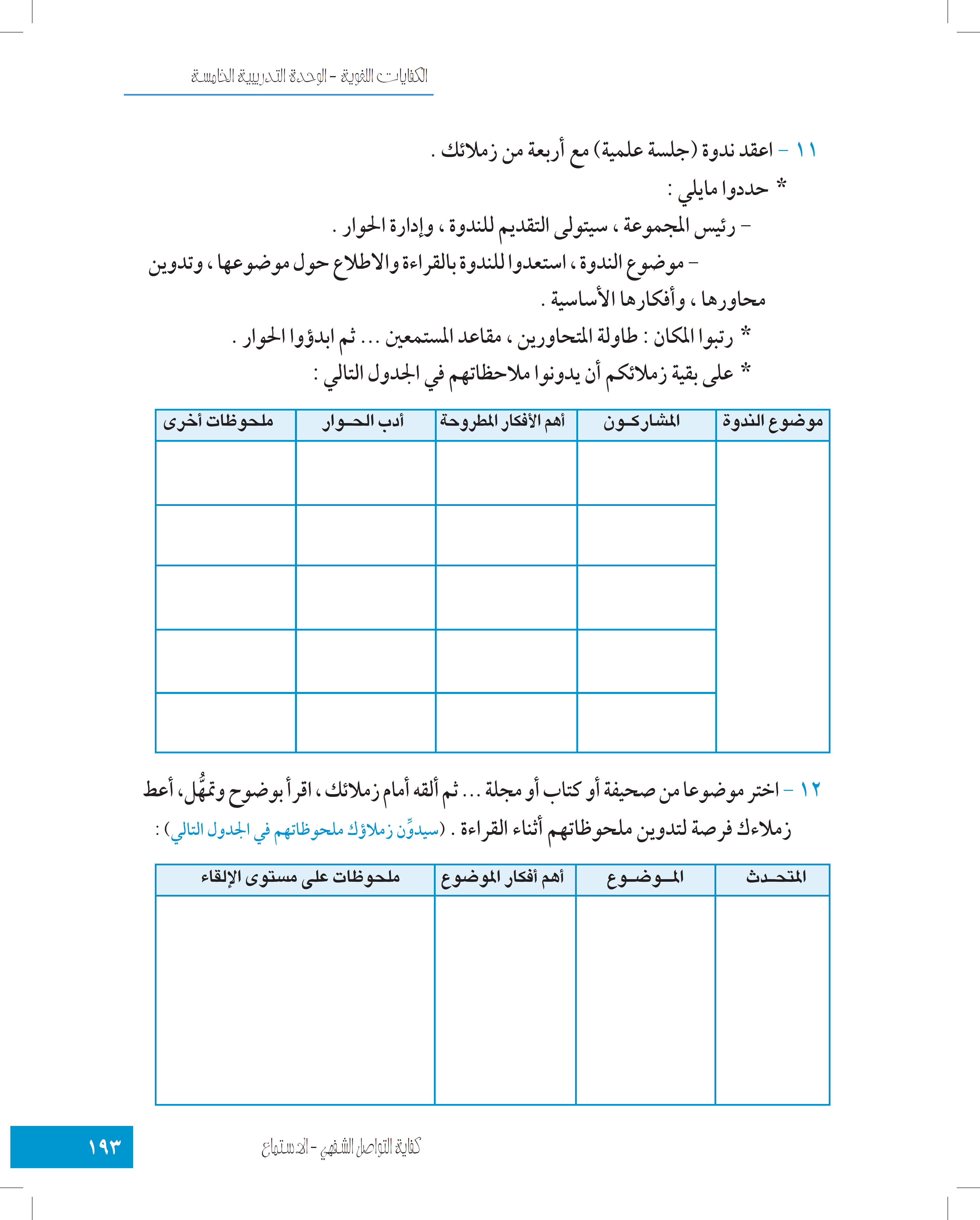 انجذاب الشعوب الأوروبية والأمريكية للإسلام
ترتيب الأفكار.
 الإلقاء بصوت واضح.
 الهدوء أثناء الإلقاء.
 عرض الأفكار التي لا يدور شك حولها.
تشجيع الجمهور على الحوار وتبادل وجهات النظر.
الإسلام في الغرب
خالد الأحمدي
- محاربة الحكومات الغربية الإسلام والجماعات الإسلامية
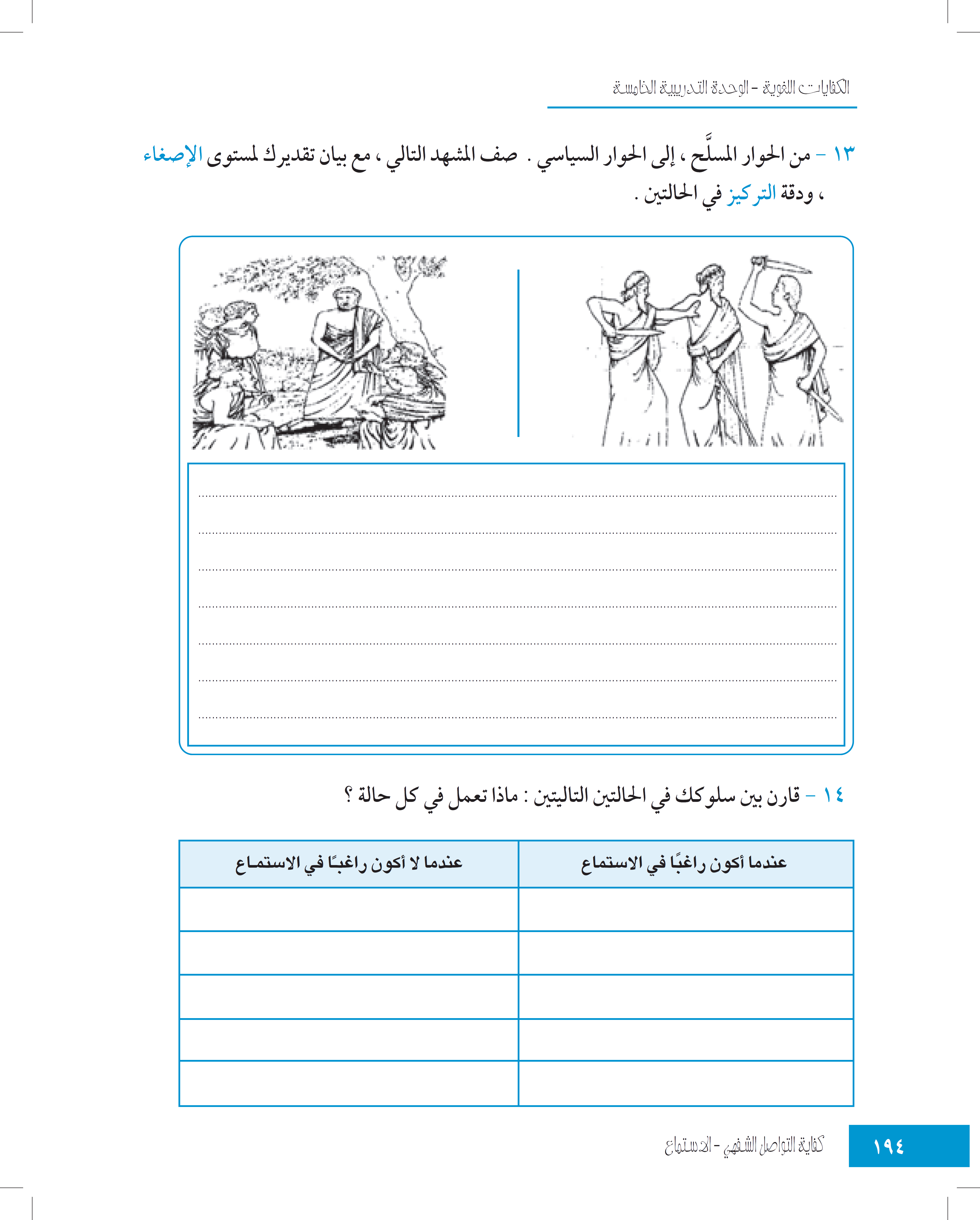 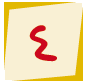 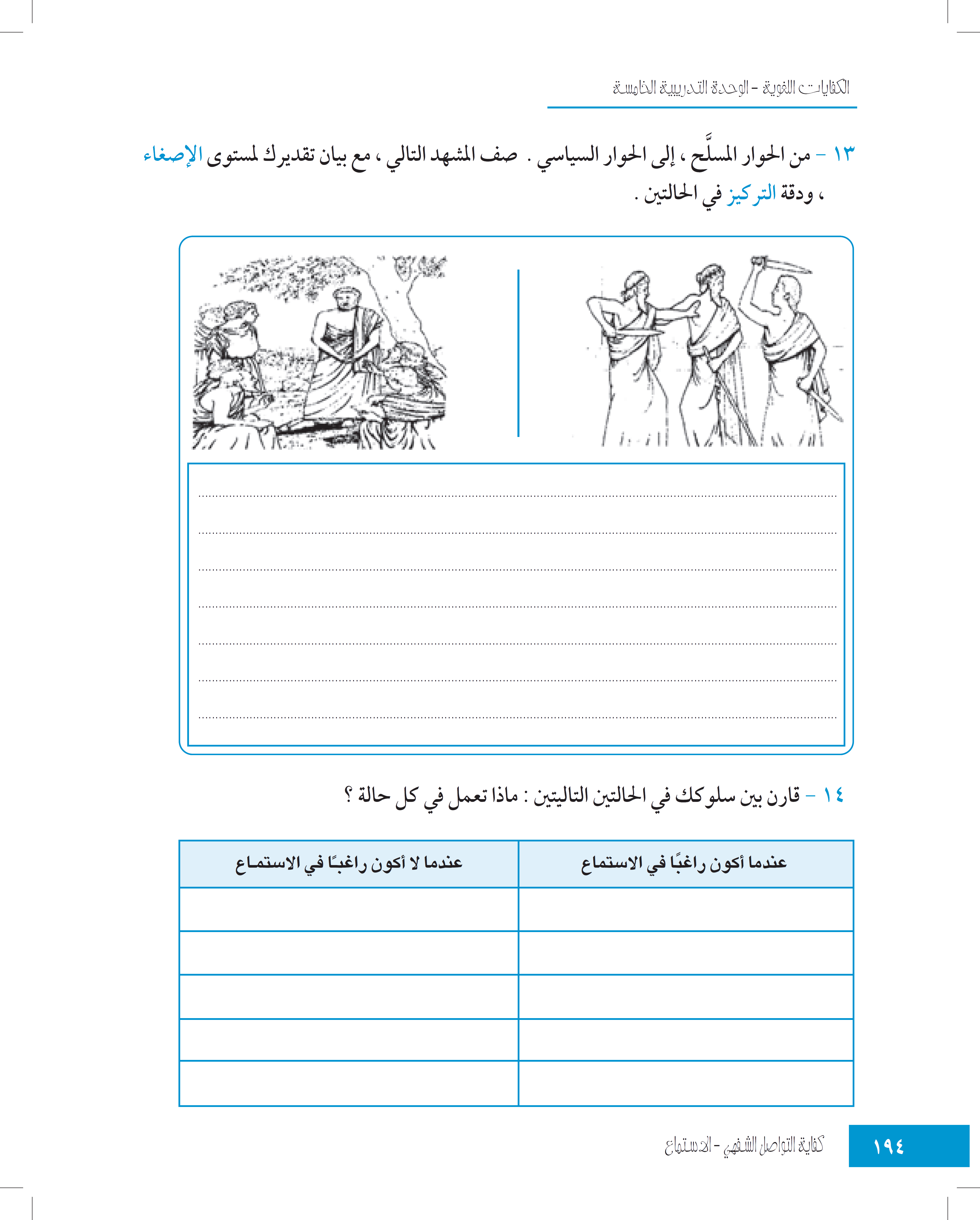 أما المشهد الثاني يمثله رجل علم يلقى مسائل علمية على تلاميذه، وكلهم آذان صاغية لما يقول، ودرج الإصغاء ممتازة، ودقة التركيز عالية بينما في المشهد الأول فكانت نسبة الإصغاء متدنية، ودقة التركيز لا تكاد تذكر.
المشهد الأول: فيه اثنان يتقاتلان، كل يود أن يتفاهم مع الأخر بلغة السلاح، دون أن يستمع أحدهما إلى الآخر، ويتوسط بينها شخص يريد الإصلاح، ولا جدوى من المتقاتلان.
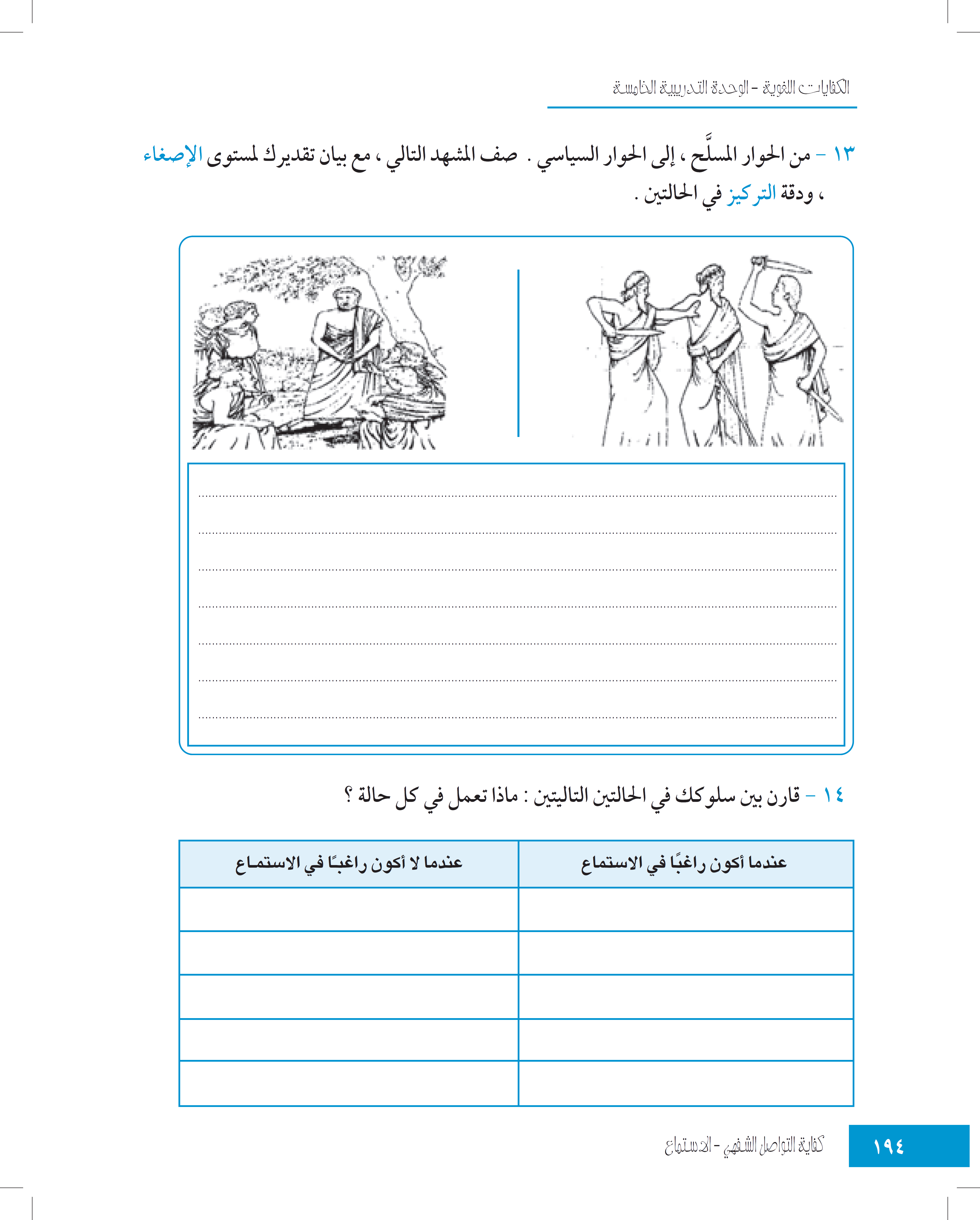 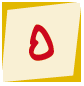 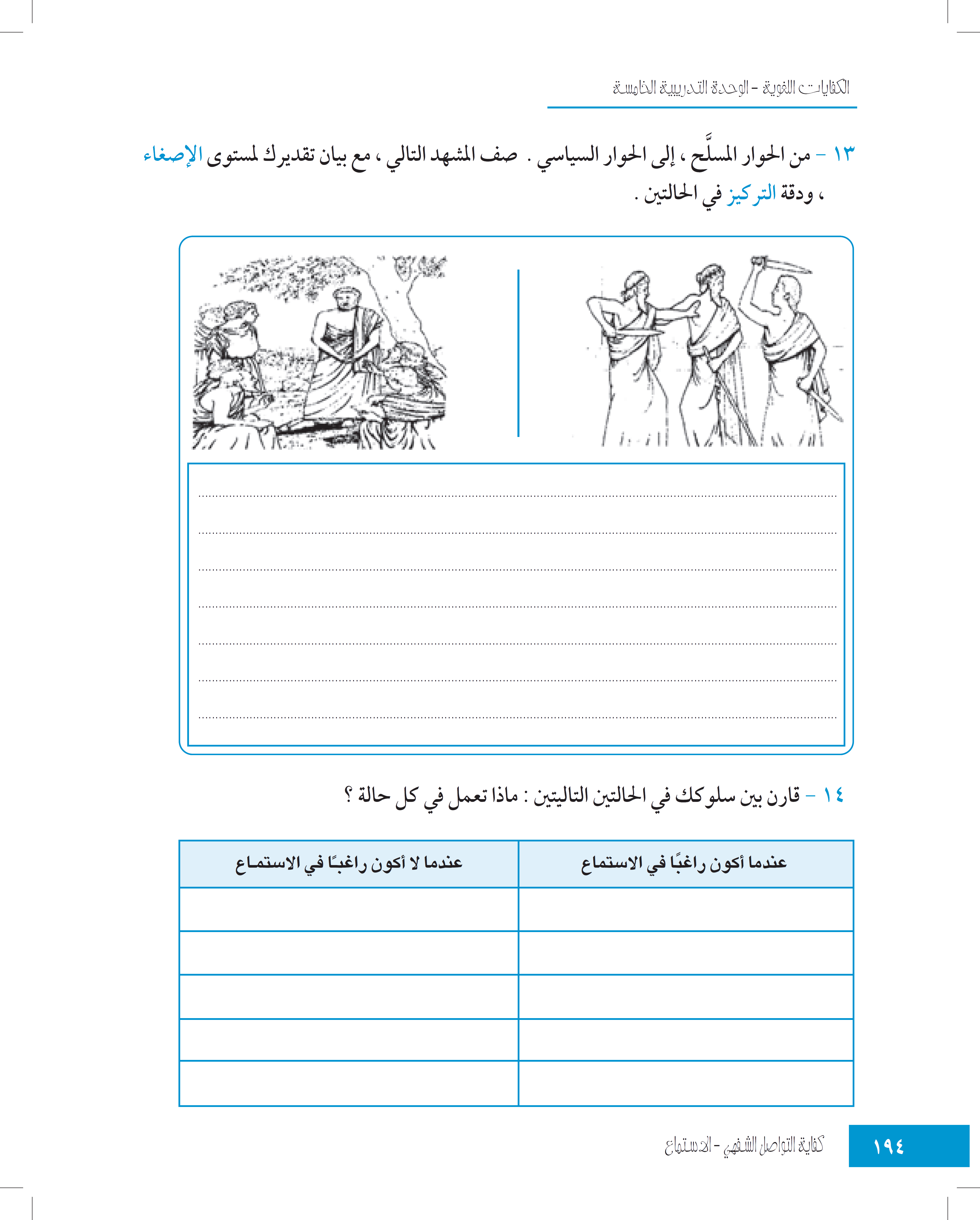 1. أقبل على المتحدث بكل جوارحي وحواسي
2. أستقبل كلامه بدرجة عالية من الانتباه.
أغادر المؤتمر
3. أحرص على فهم ما يقال لي.
4. أعي مقاصد الكلام وإيحائه.
5. لا أدعم معلومة مهمة تفوتنى وأتجاهلها.
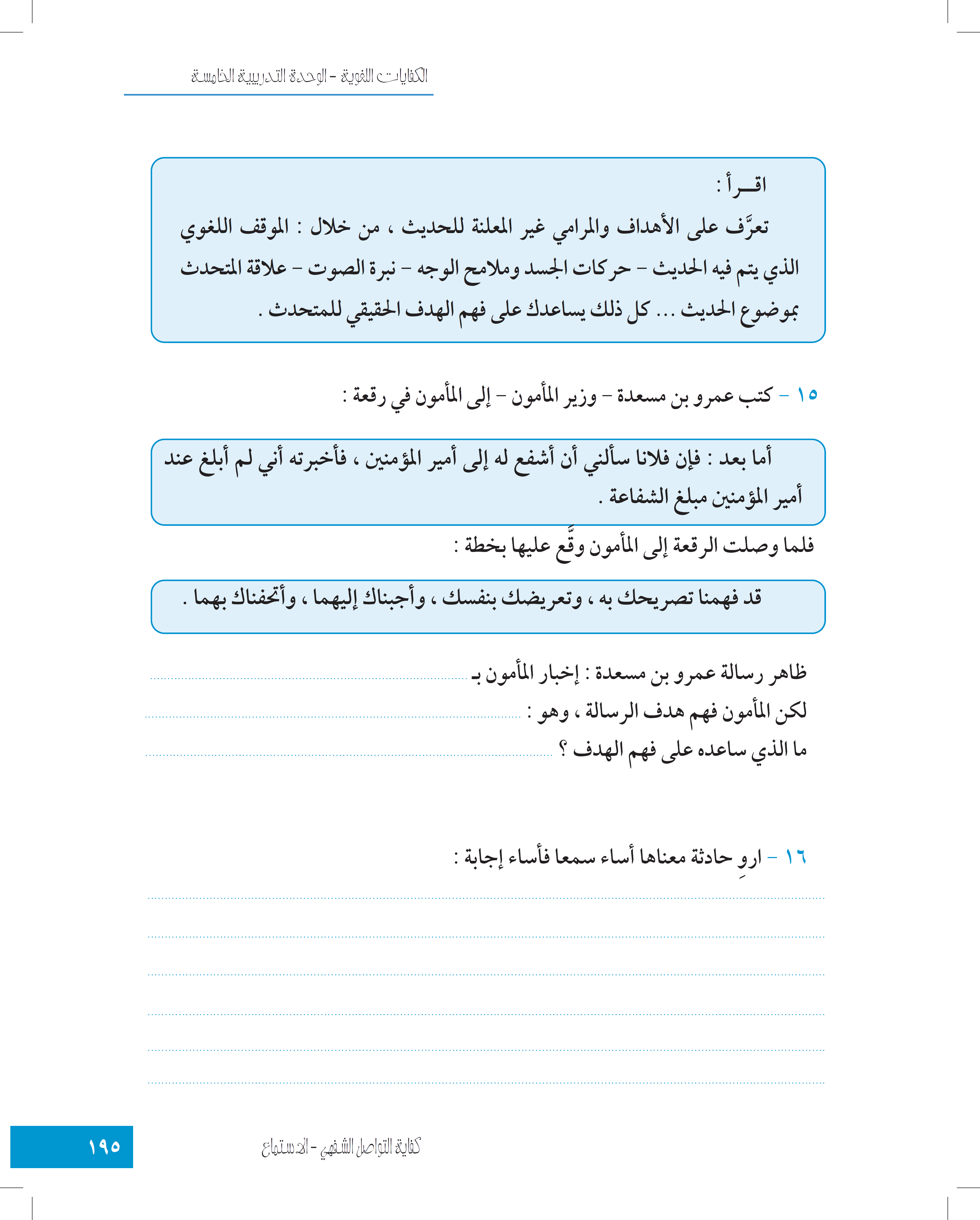 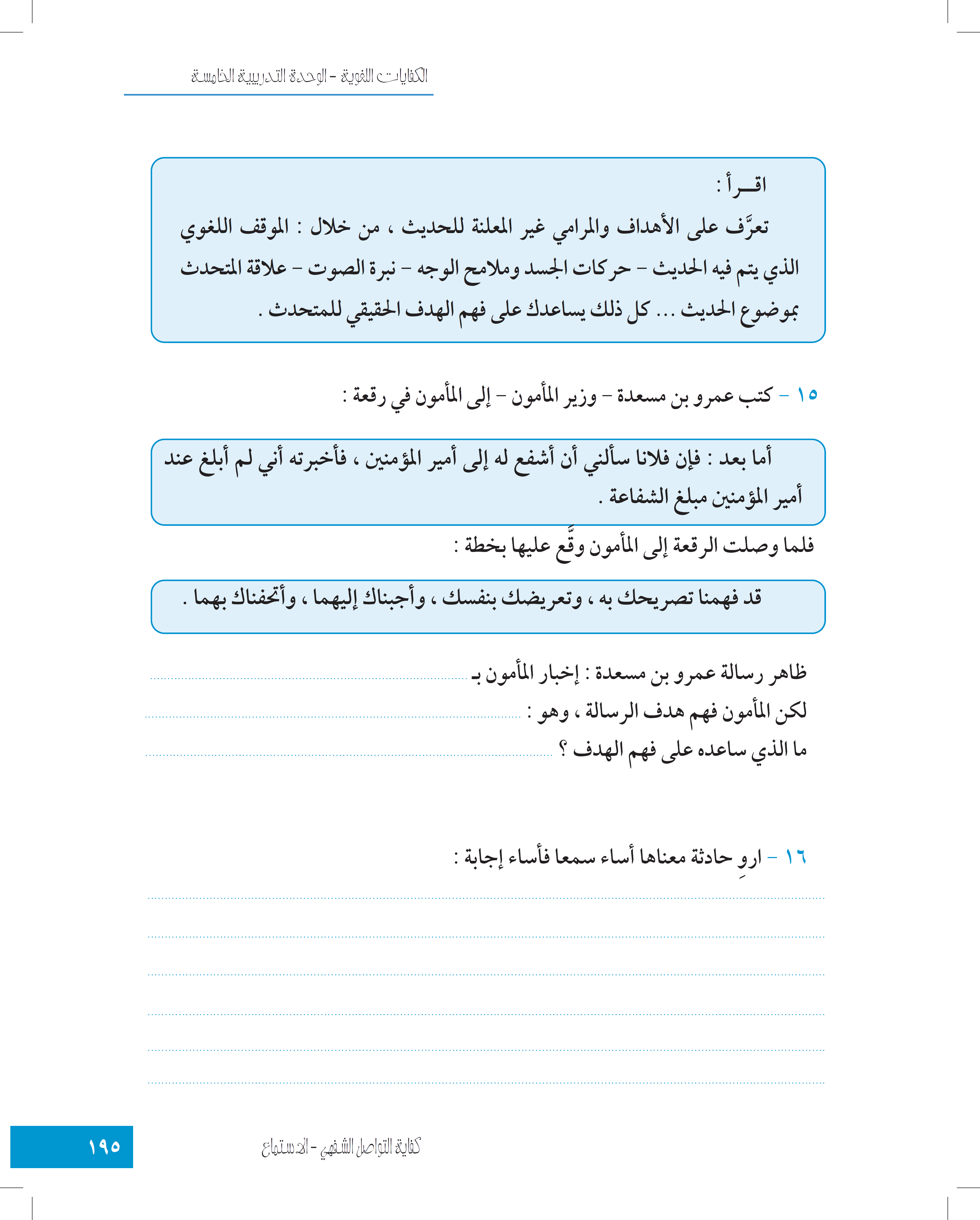 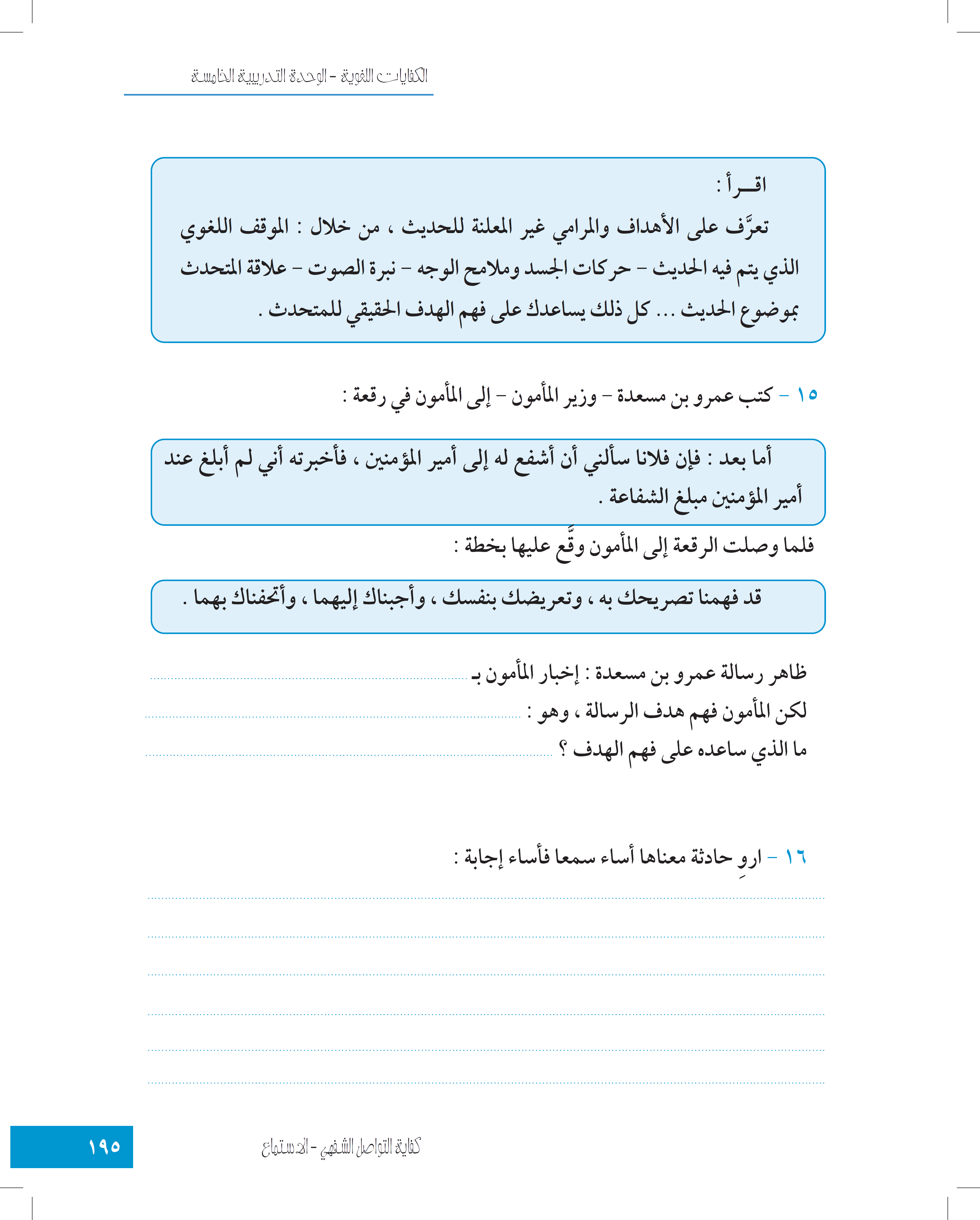 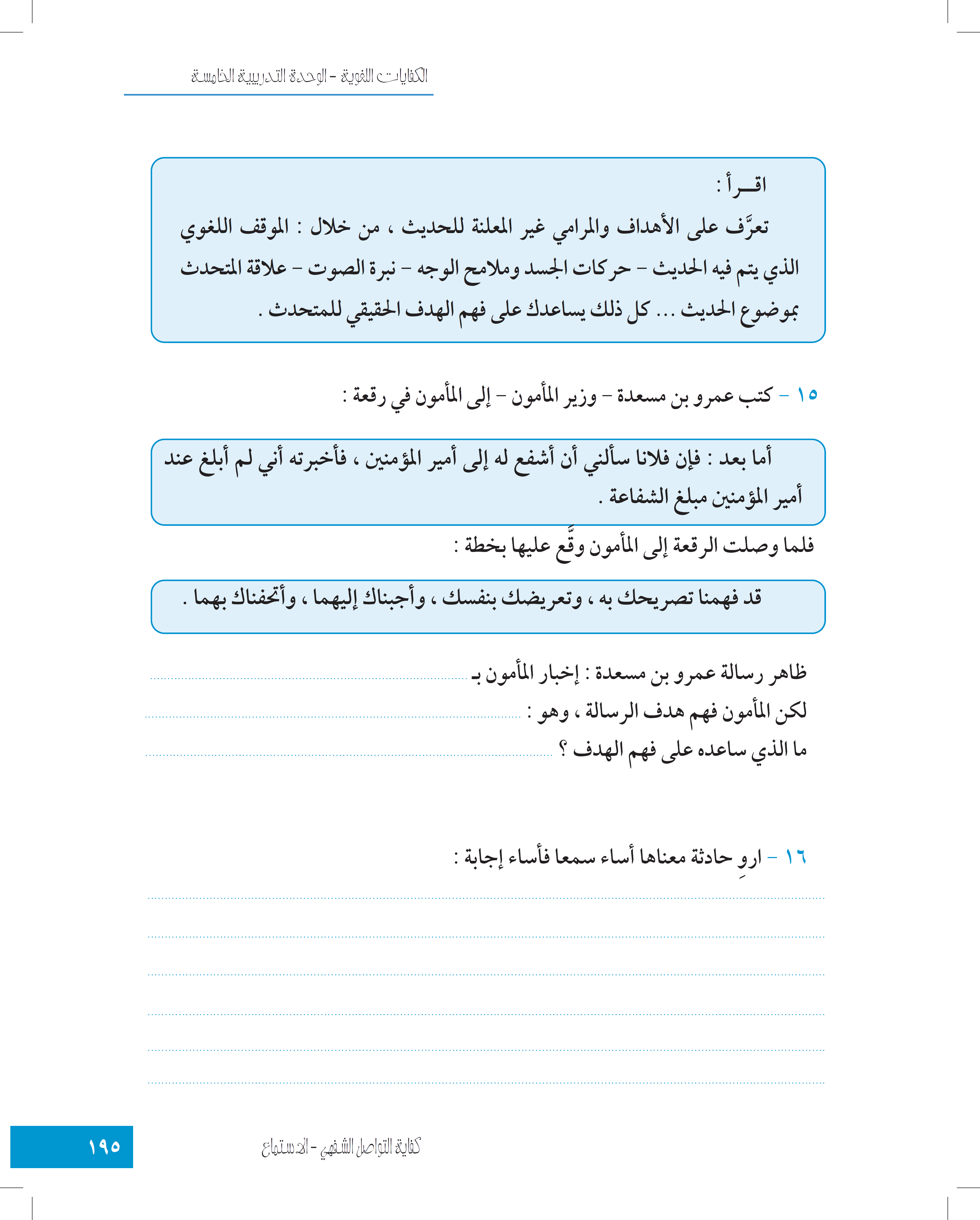 ــأنه يرغب في الاستشفاع للرجل.
أن يعرف عمرو بن مسعدة منزلته عند المأمون.
تواضع الوزير، ورقة لامه، وأسلوب حديثه مع المأمون.
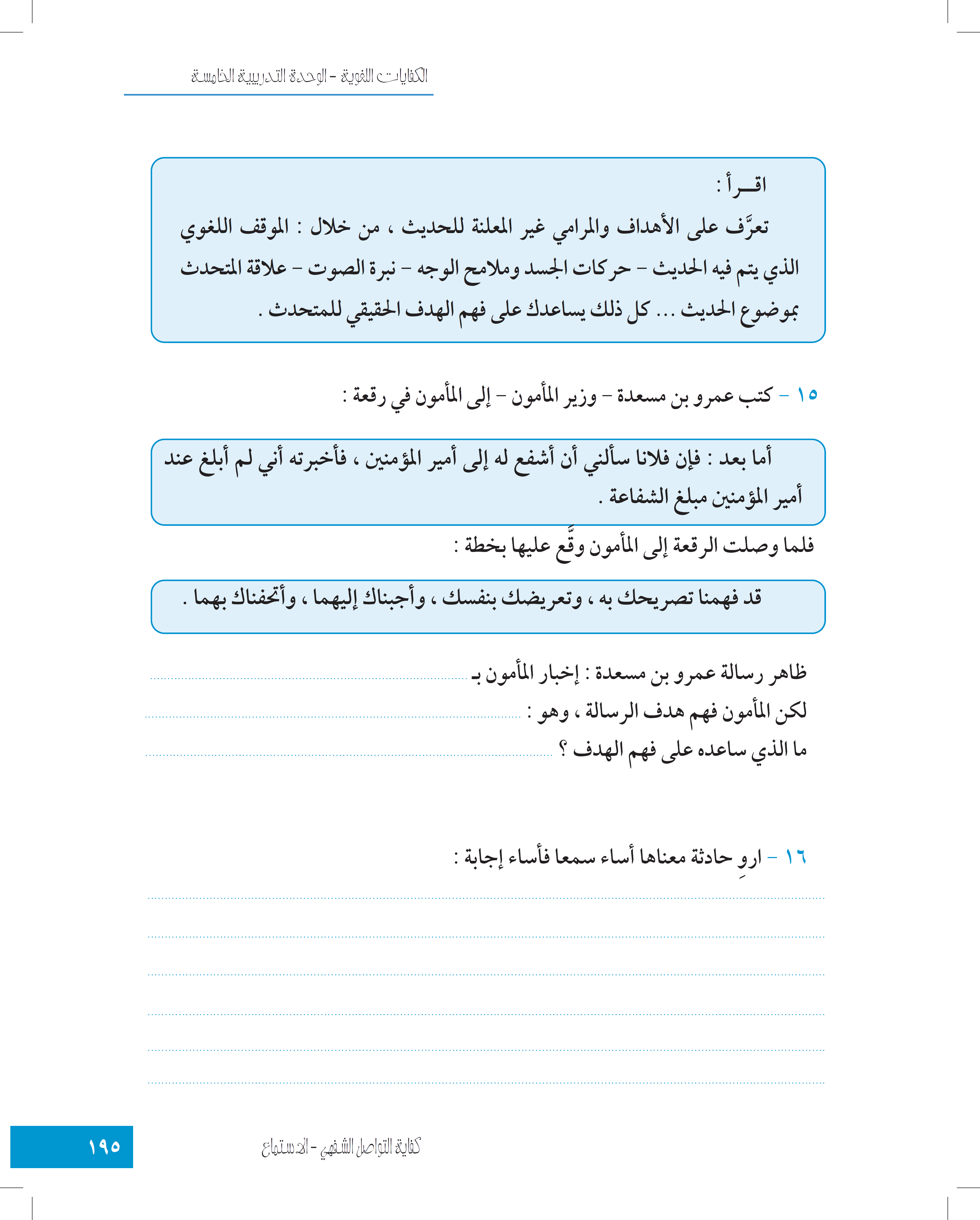 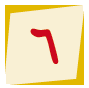 يروى أن رجلا اعتذر إلى أخر عن خطأ وقع فيه تجاهه واستخدم اللغة وسيلة للتواصل بعبارة ظاهرها: لا تؤاخذني يا فلا، فأنا لم أقصد أن أعيبك  بشيء، ففهم الآخر أن الرجل يتهمه بنقص فيه؛ لذلك رمها بكلمات قاسية مبتدئًا بها مما نسبه إليه.
الاستماع مهارة تعلم
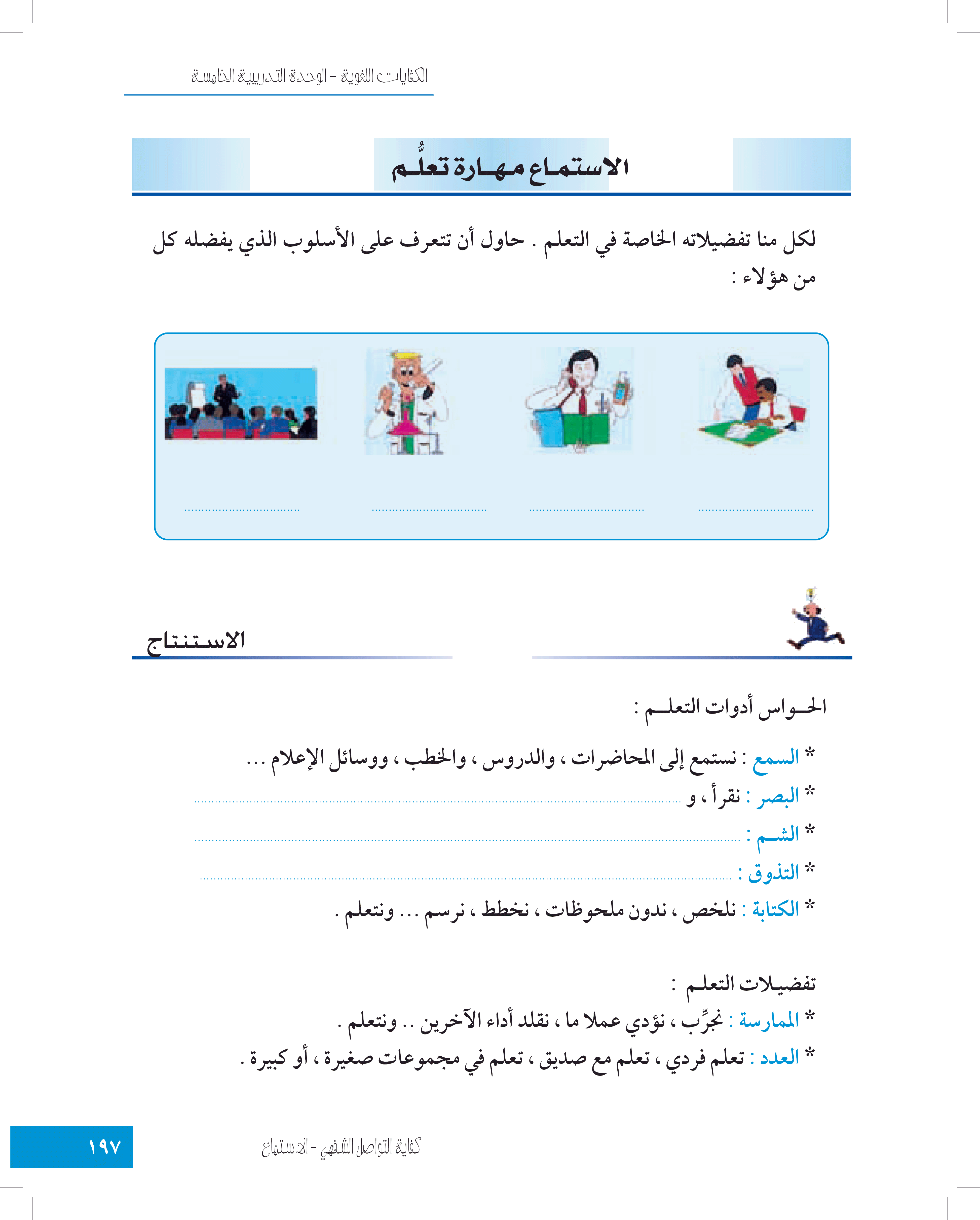 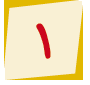 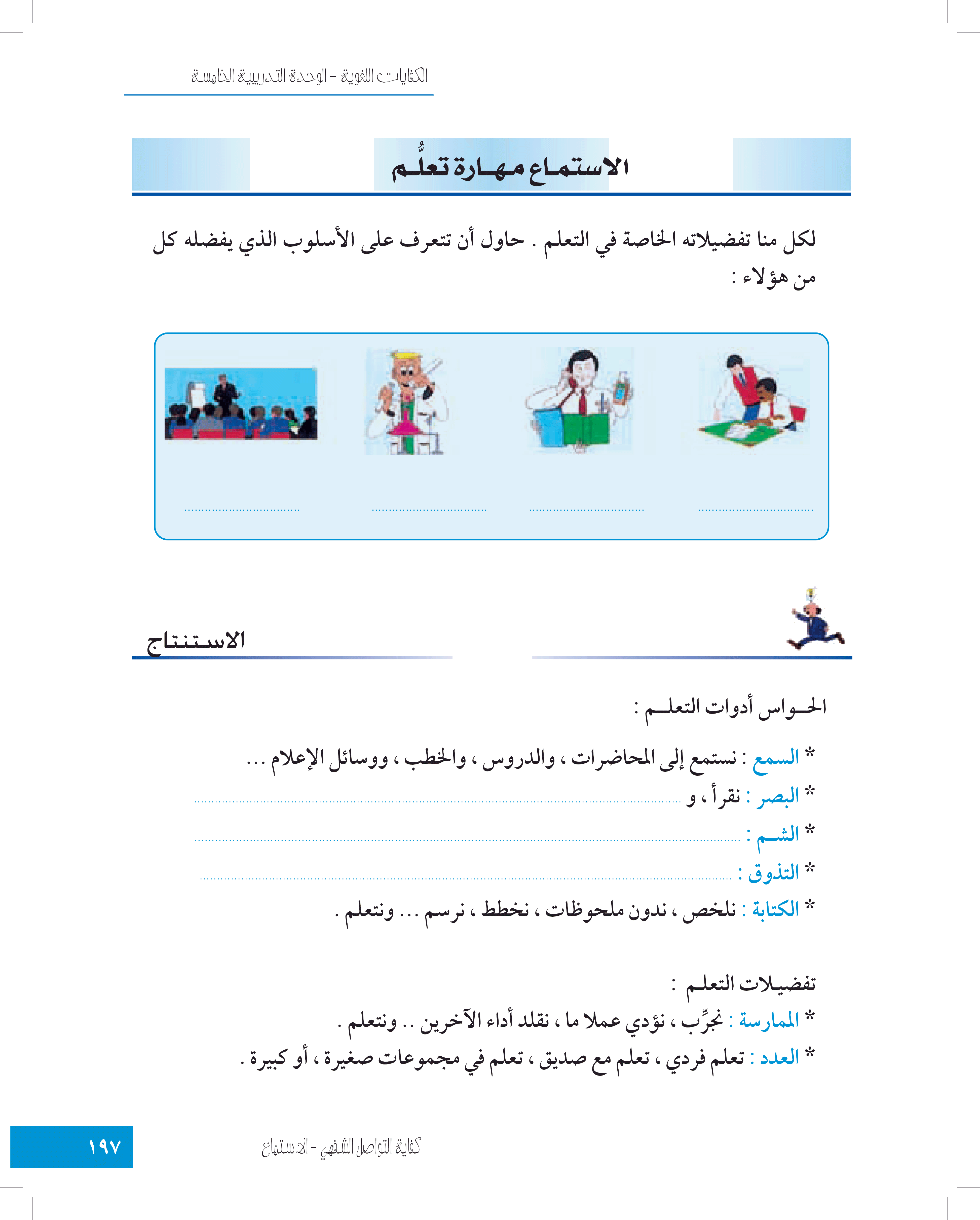 الممارسة
البحث
بواسطة معلم
العدد
الاســـتــنــتاج
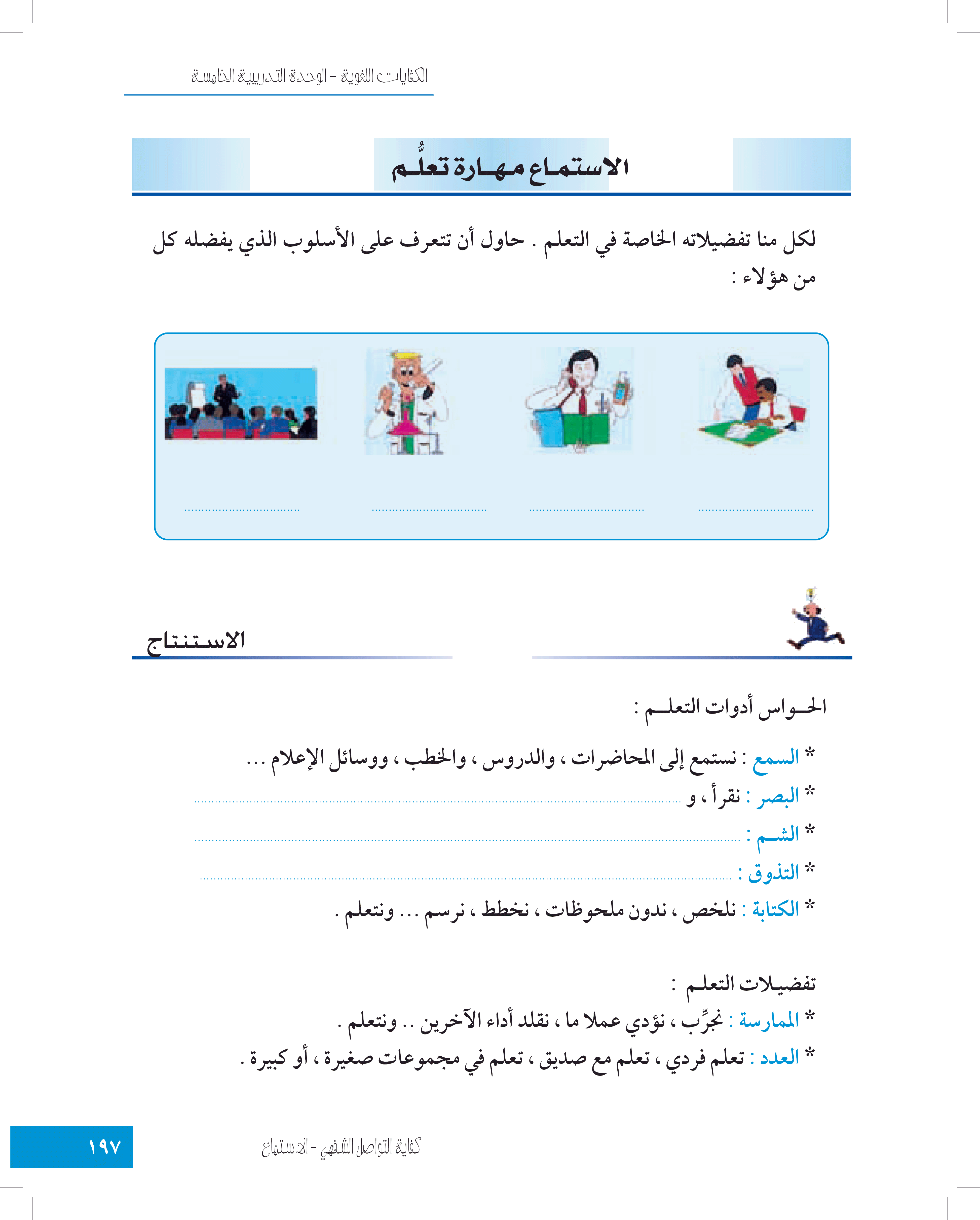 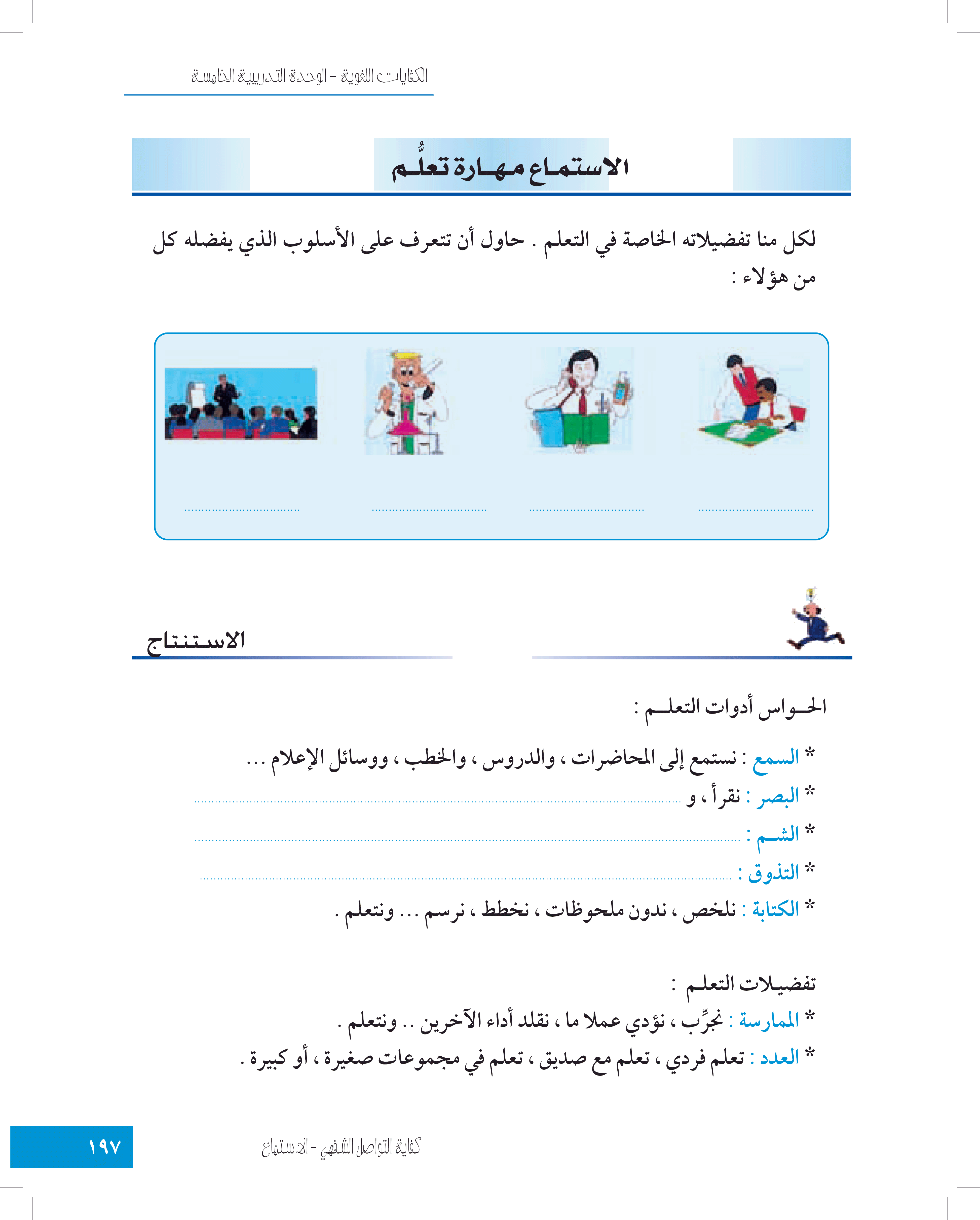 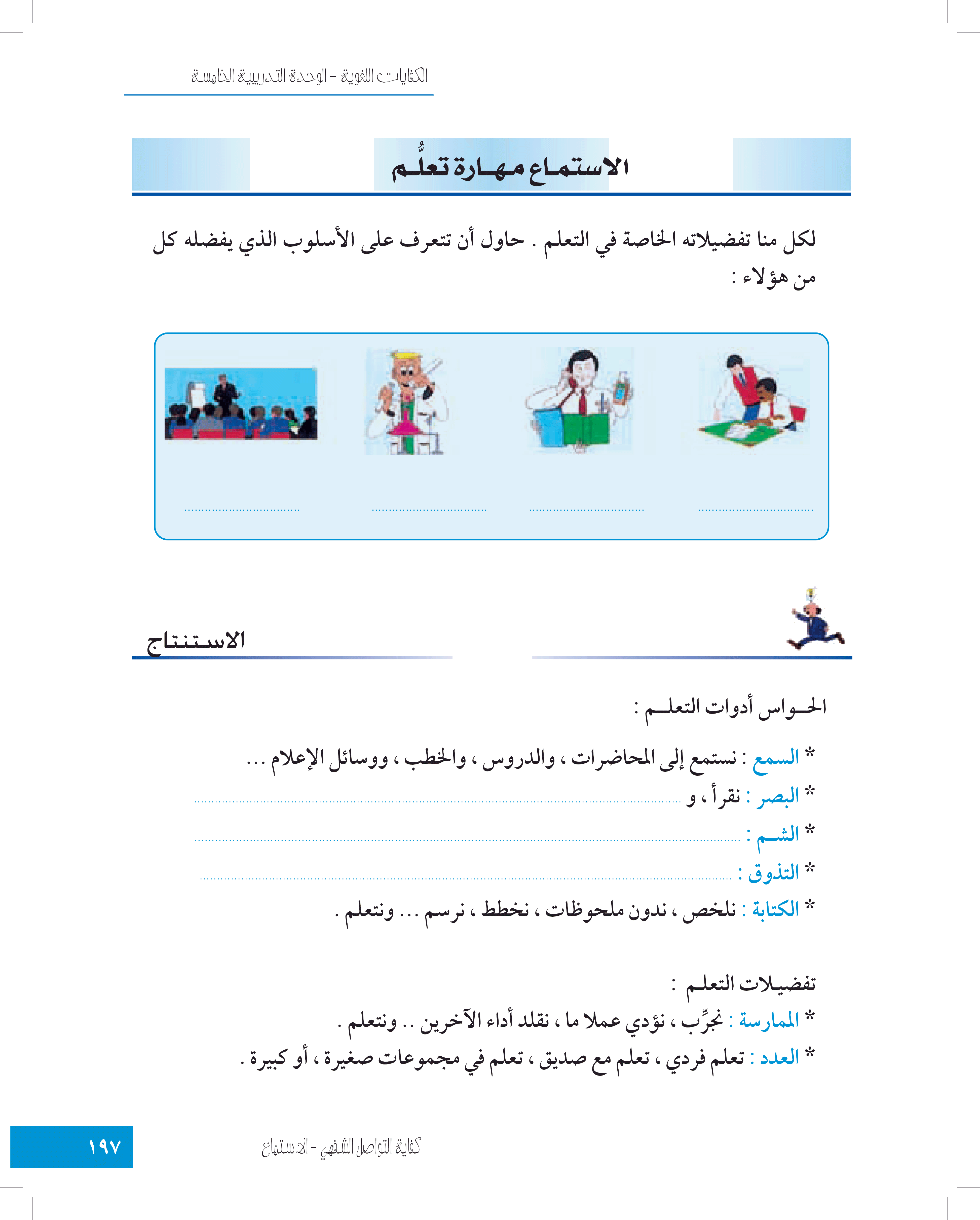 ونشاهد البرامج، والمسارح، والمعرض ، والألوان.
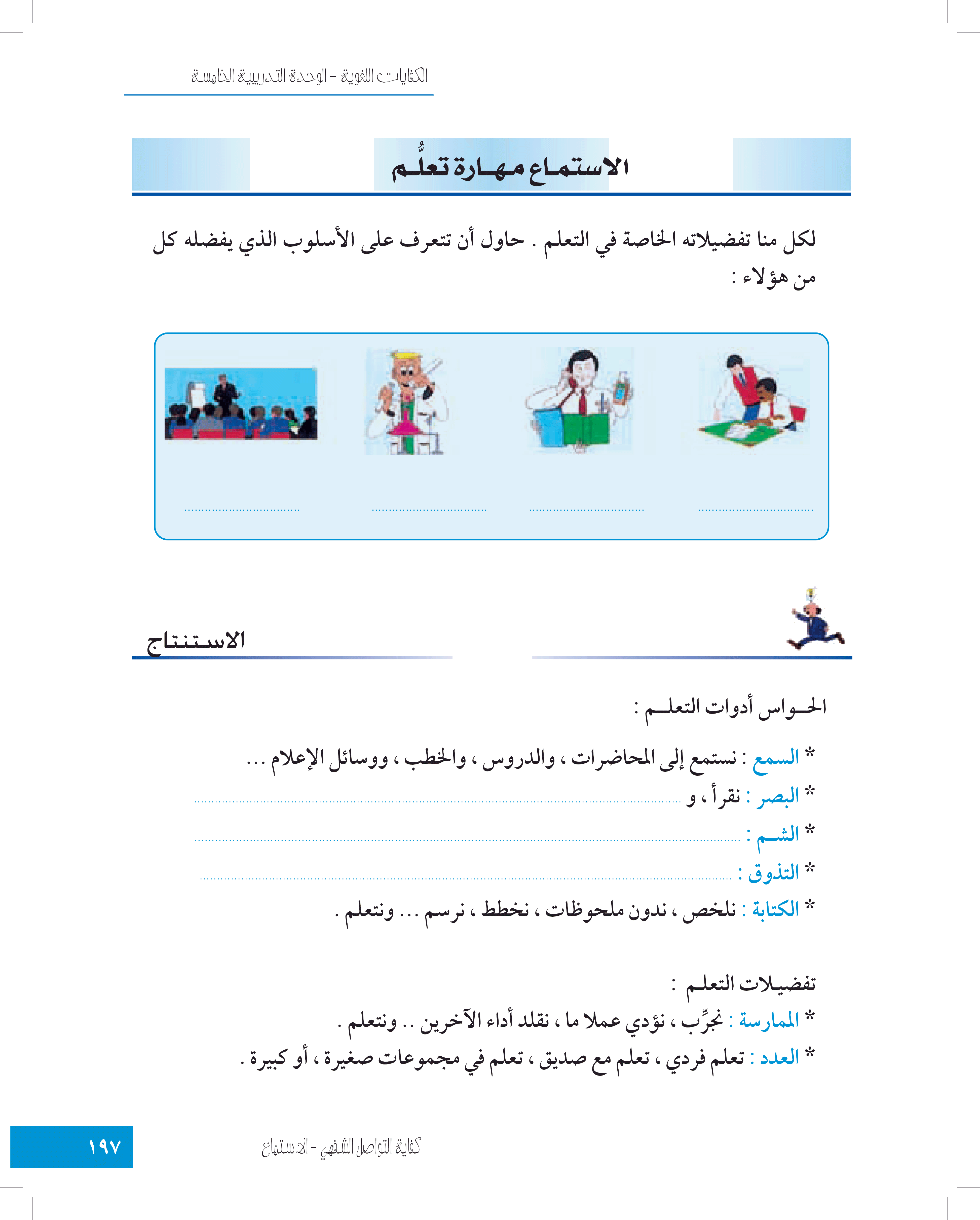 نشم العطور، والروائح.
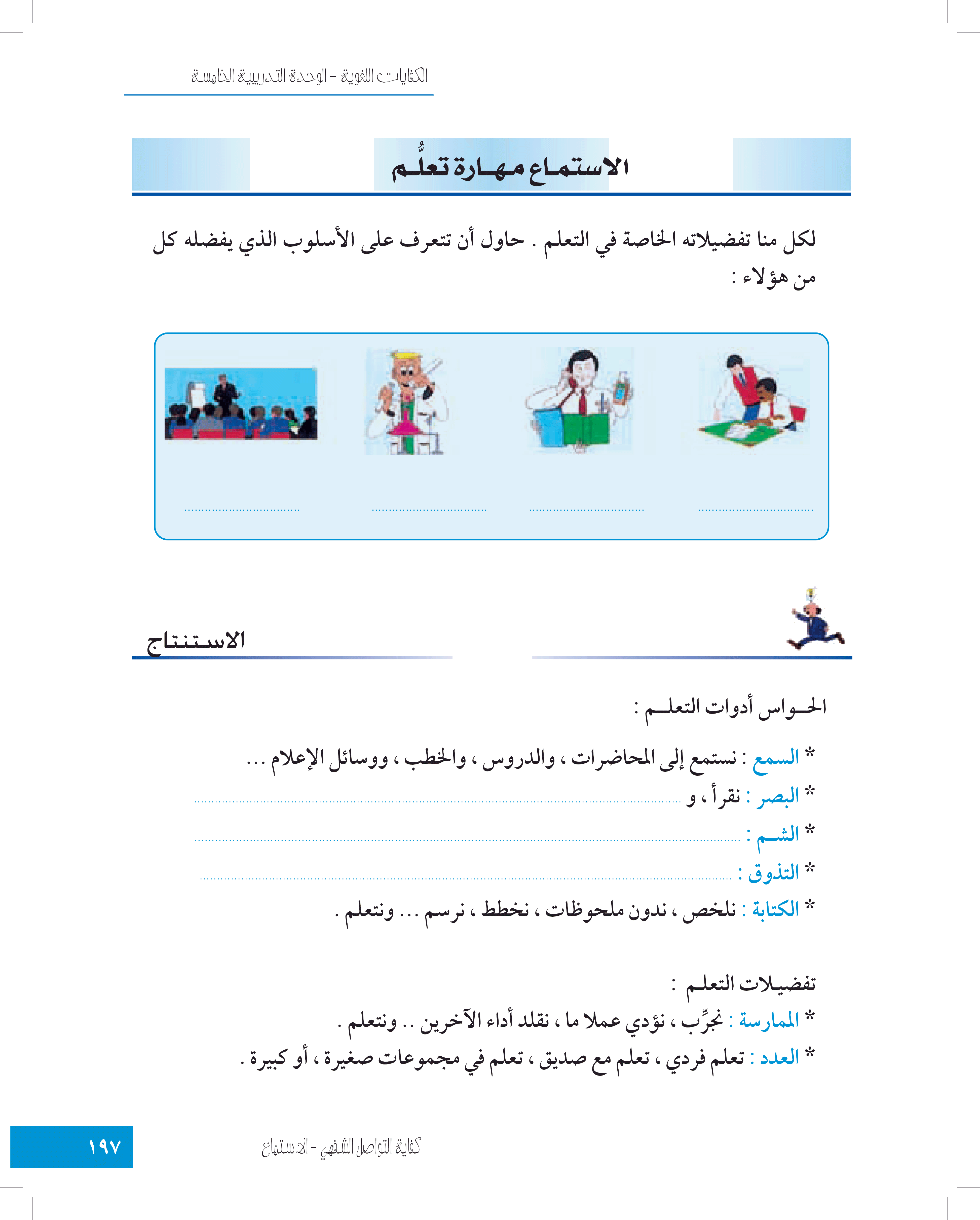 الأطعمة، المشروبات، المأكولات.... .
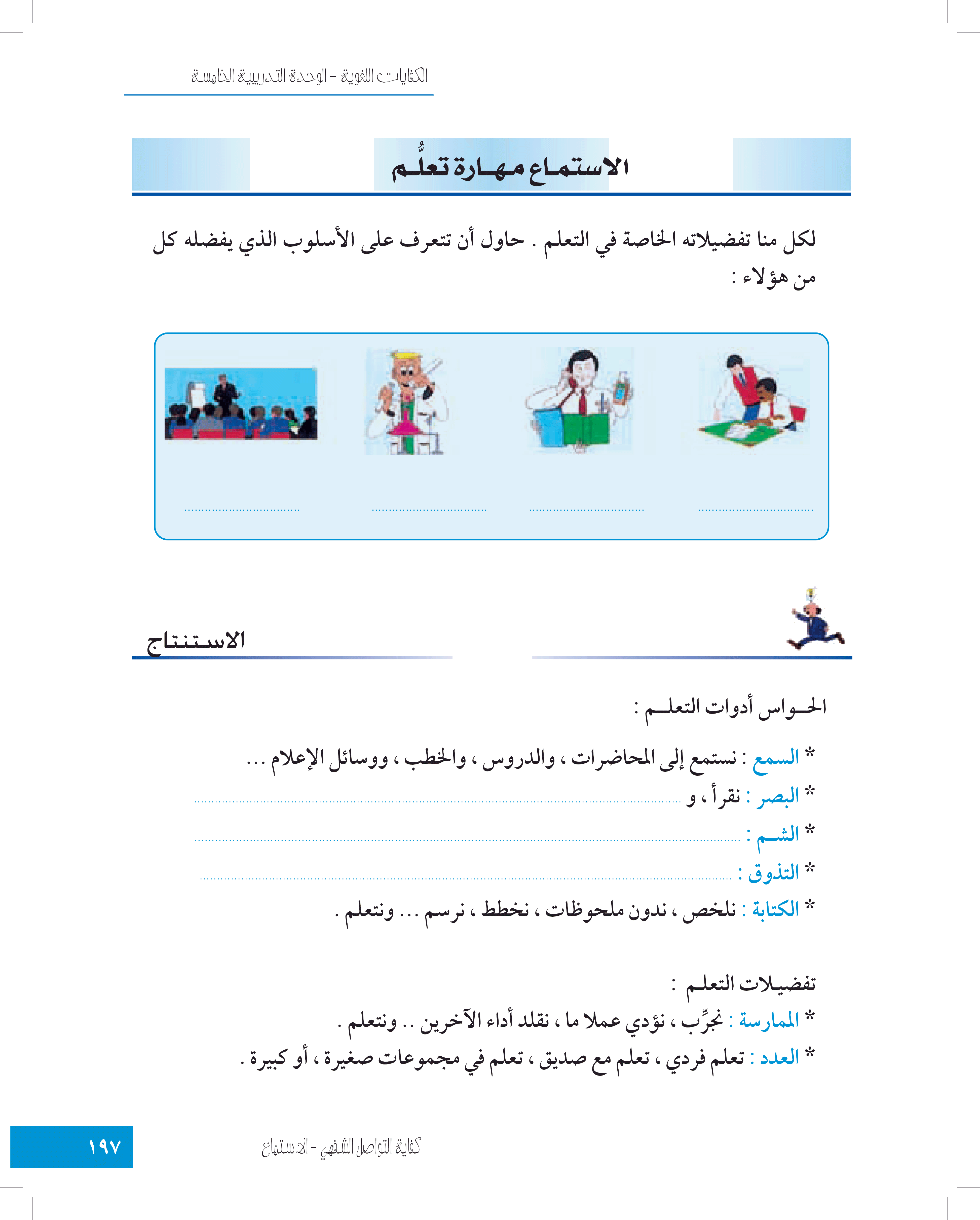 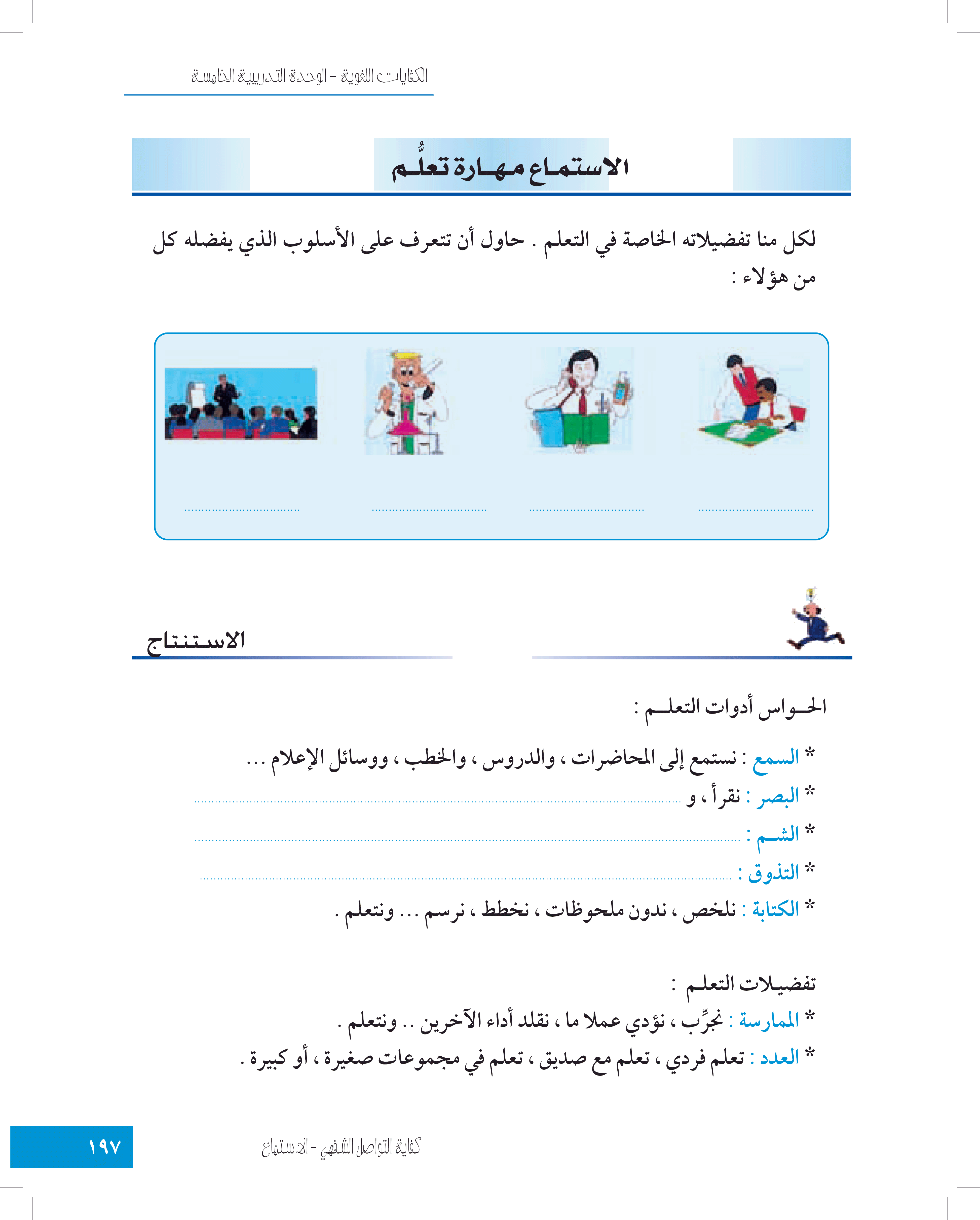 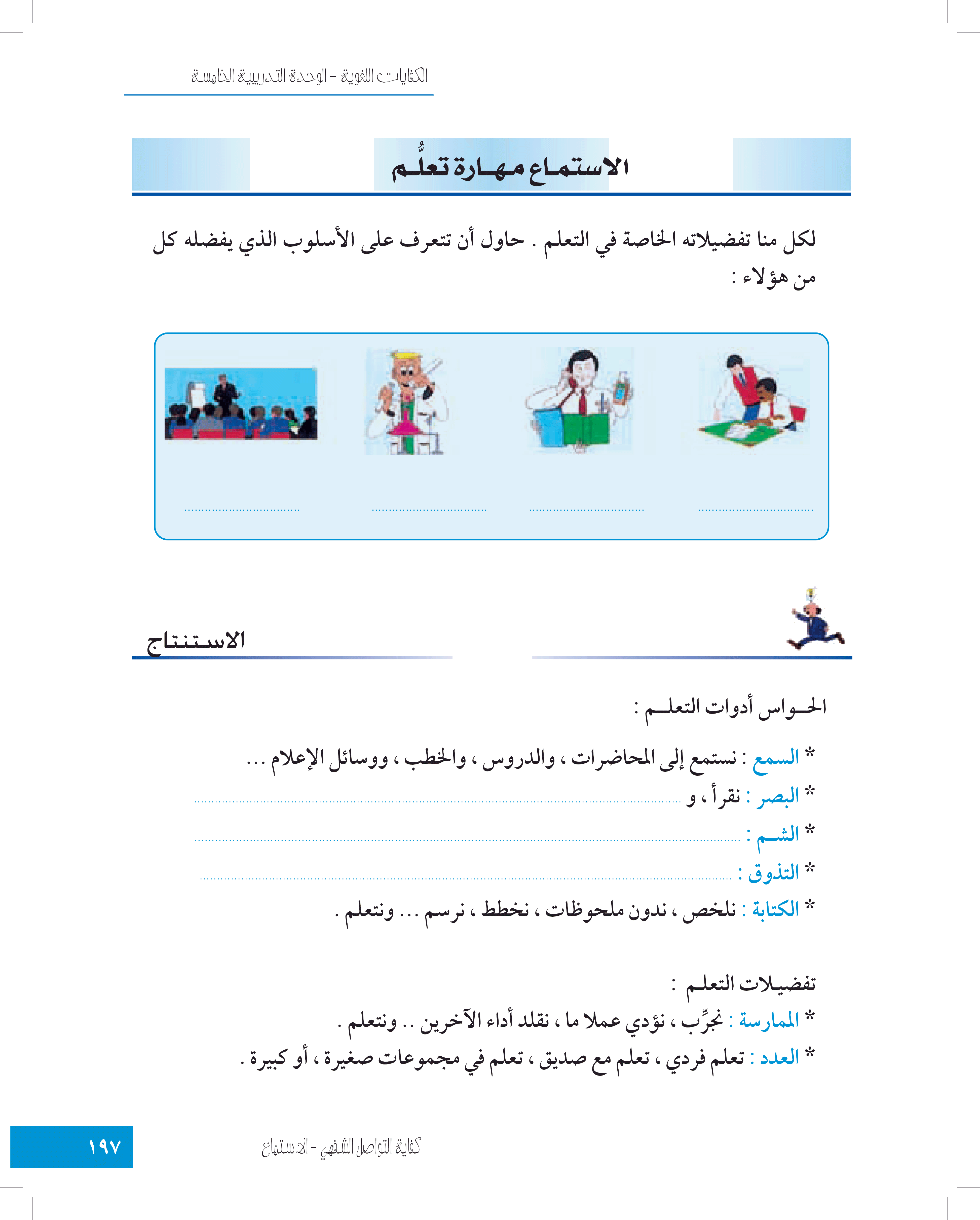 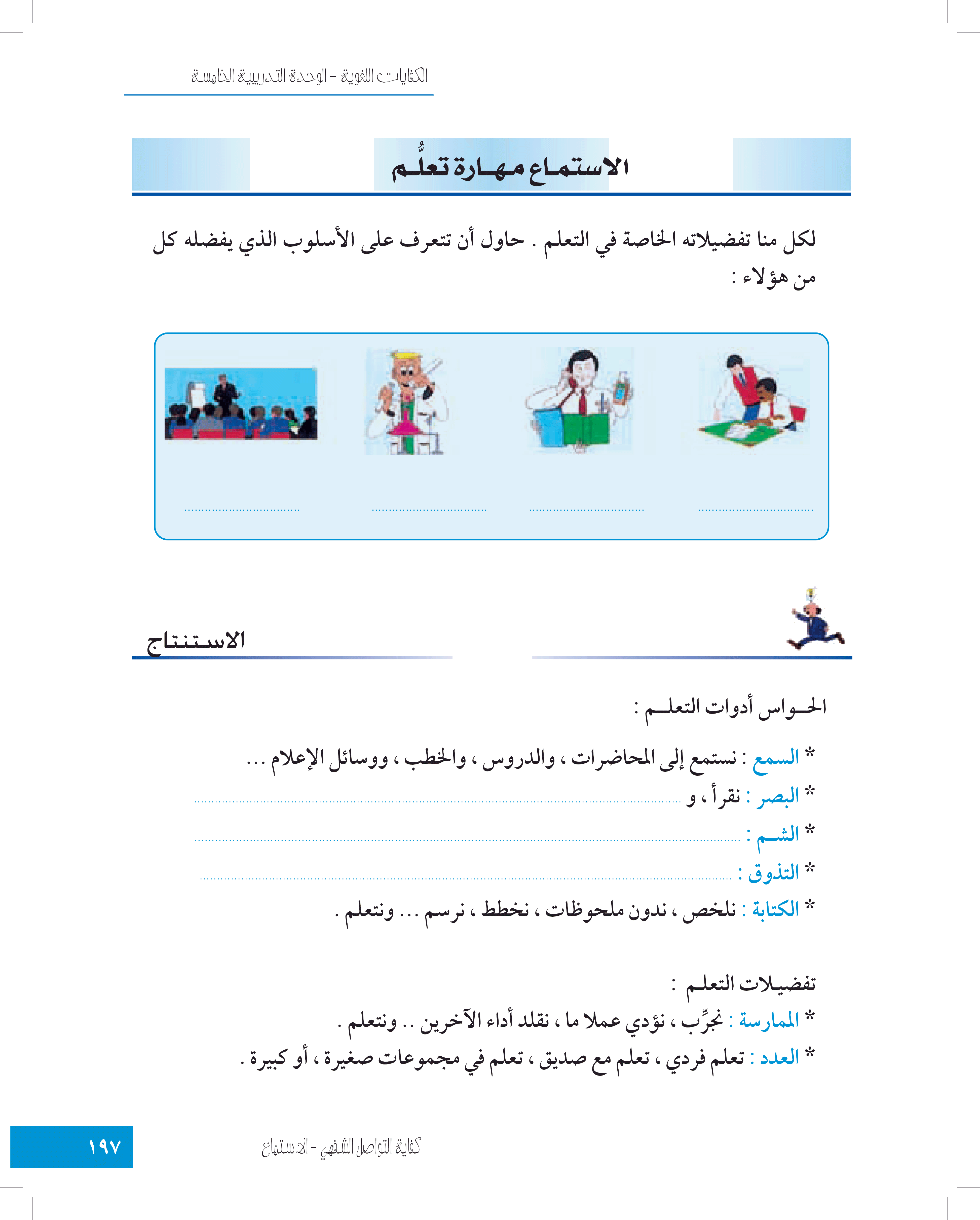 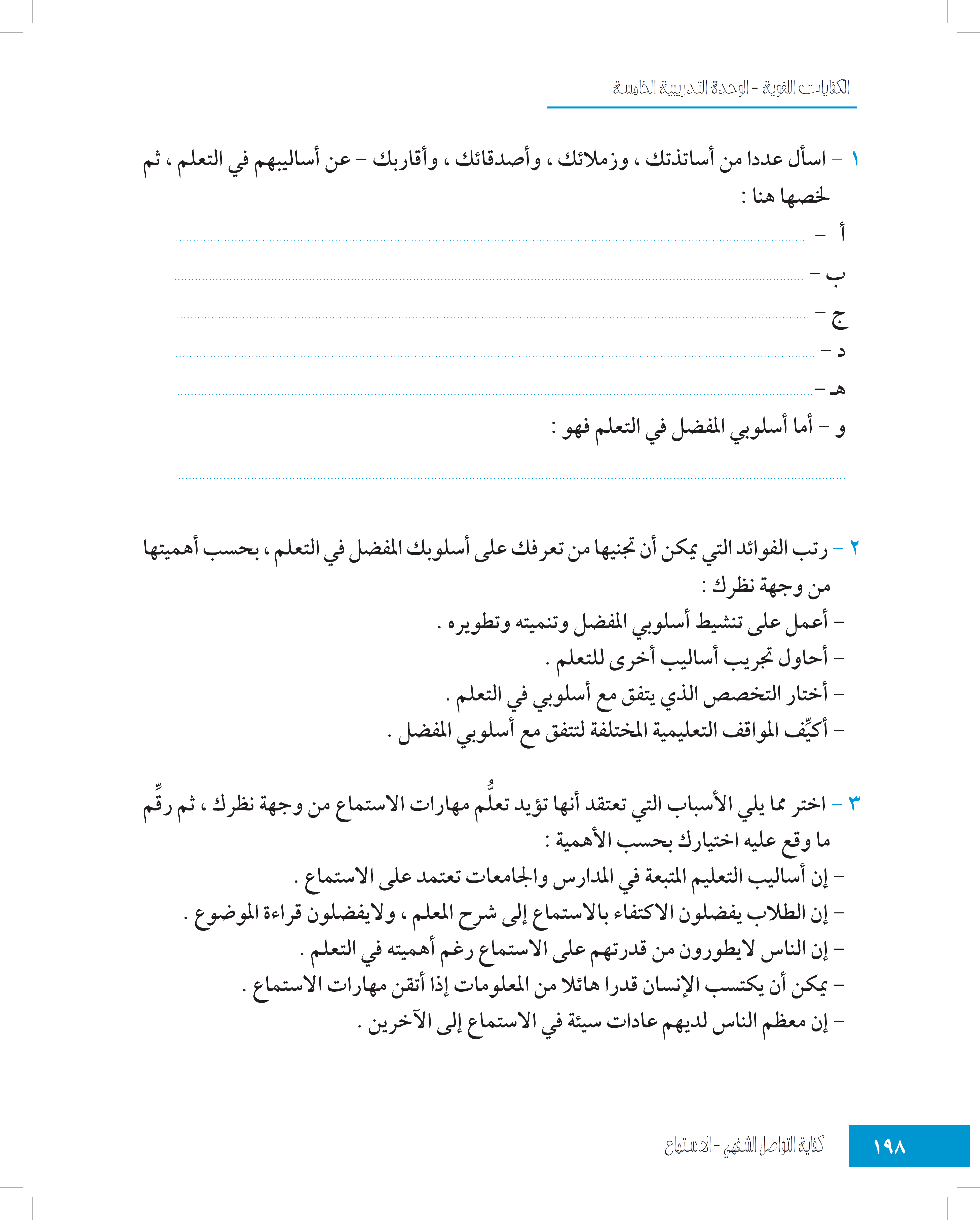 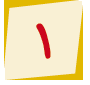 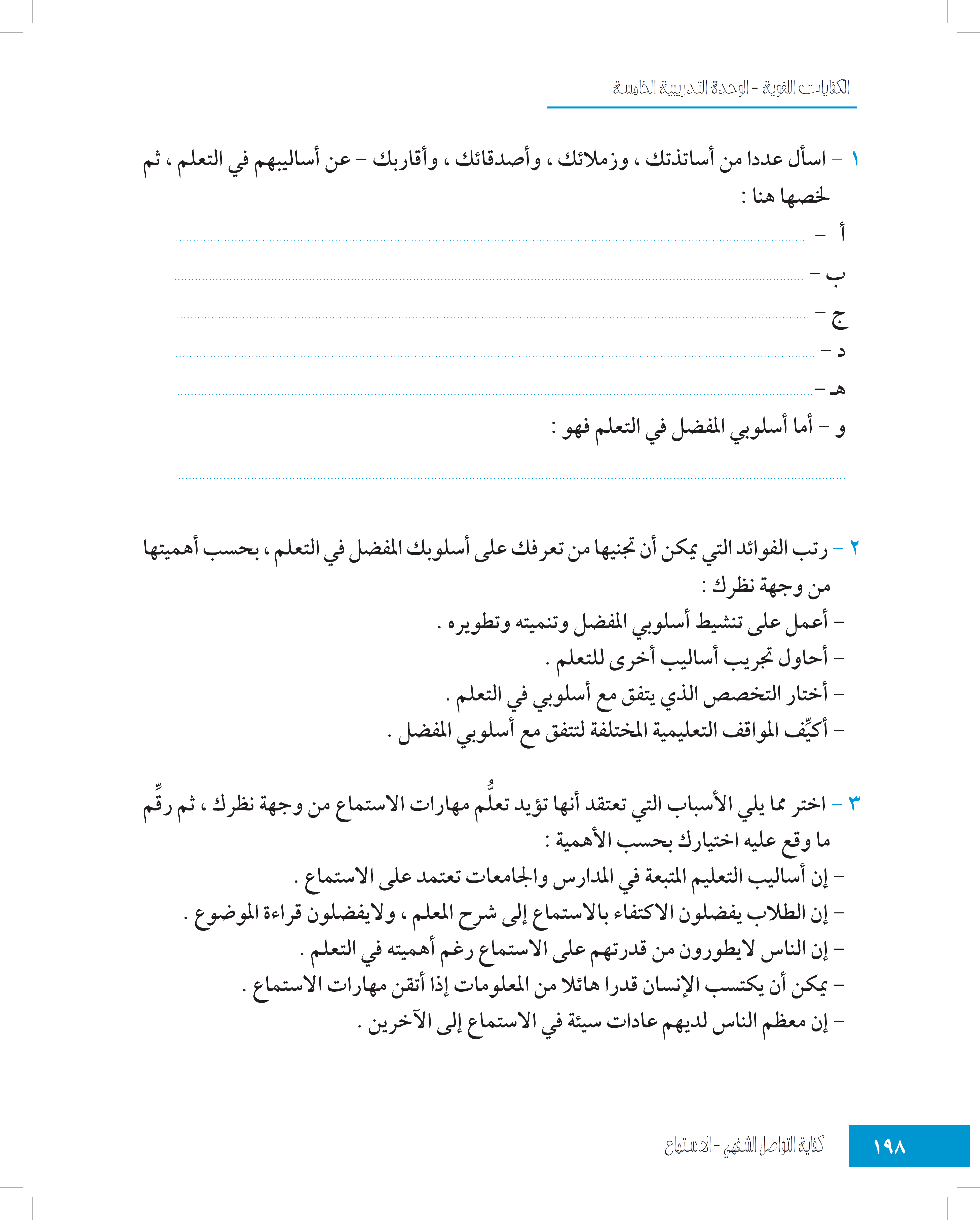 أتعلم بواسطة معلم.
أتعلم بالاطلاع على الكتب.
أتعلم بأسلوب الحوار.
أتعلم بأسلوب المشركة في الندوات والمحاضرات.
أتعلم بالاستماع والإنصات ثم الاطلاع على الكتب .
جمع معلومات عامة، ثم الاستماع والإنصات، ثم الاطلاع على الكتب.
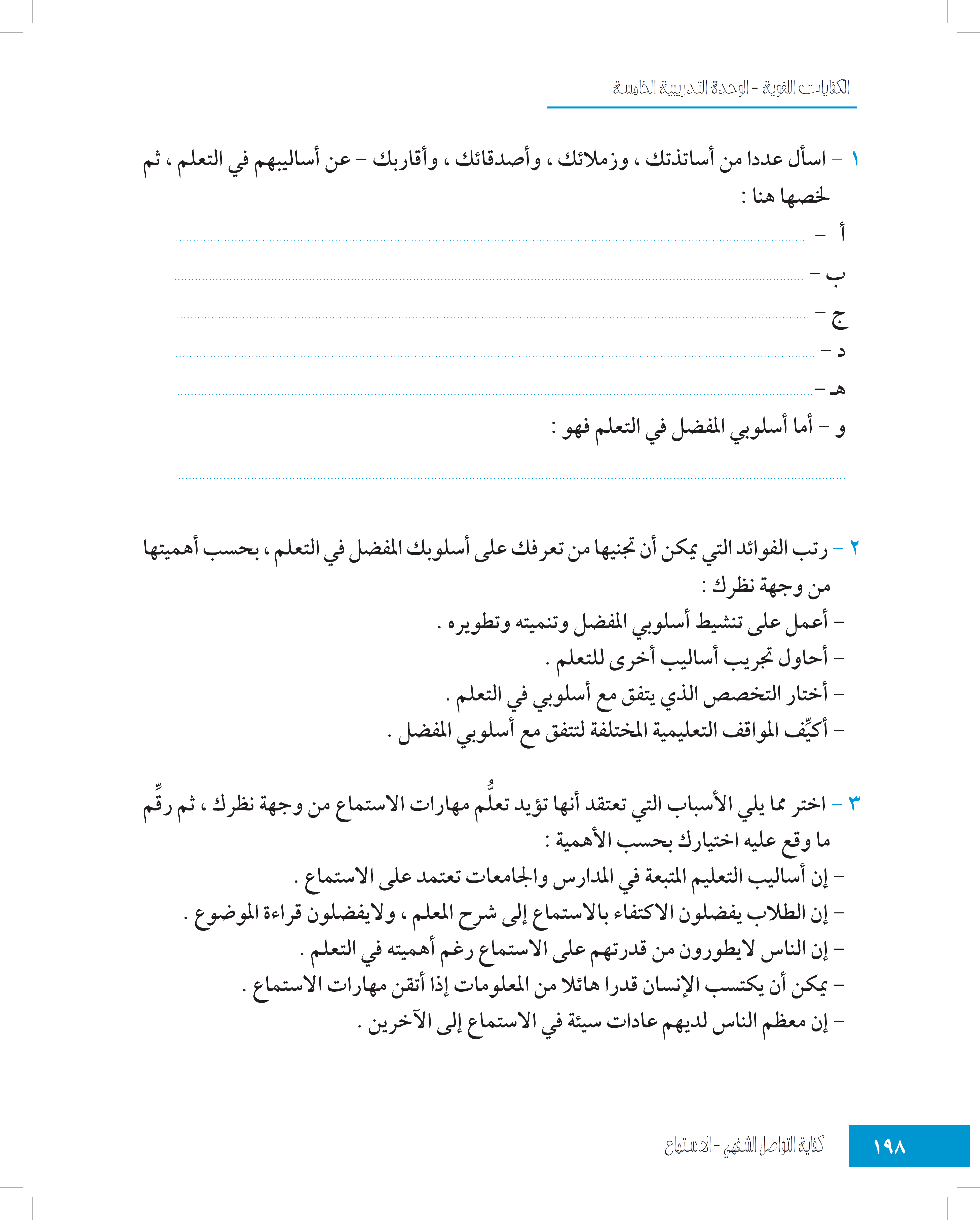 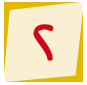 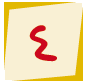 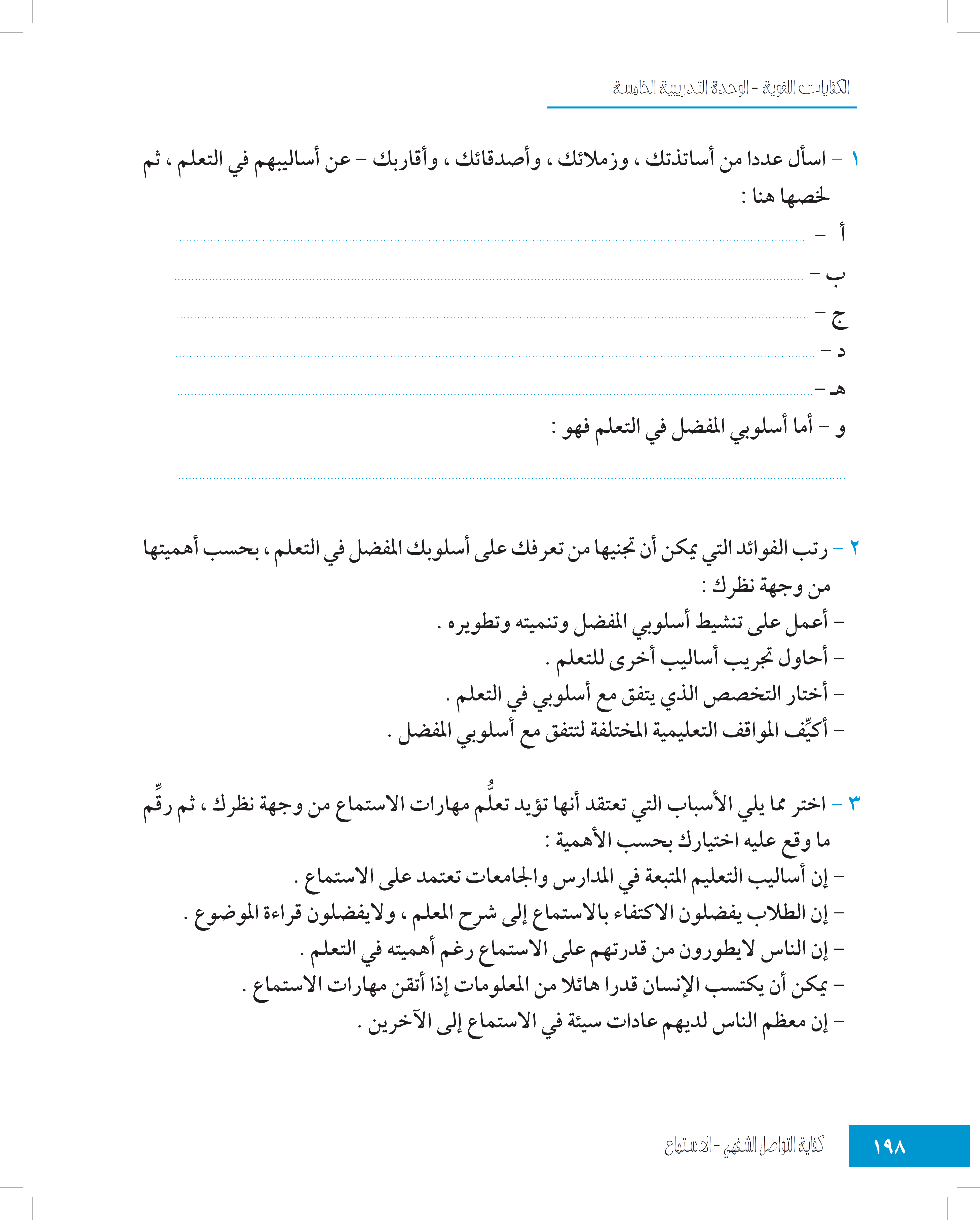 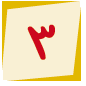 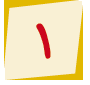 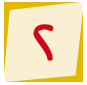 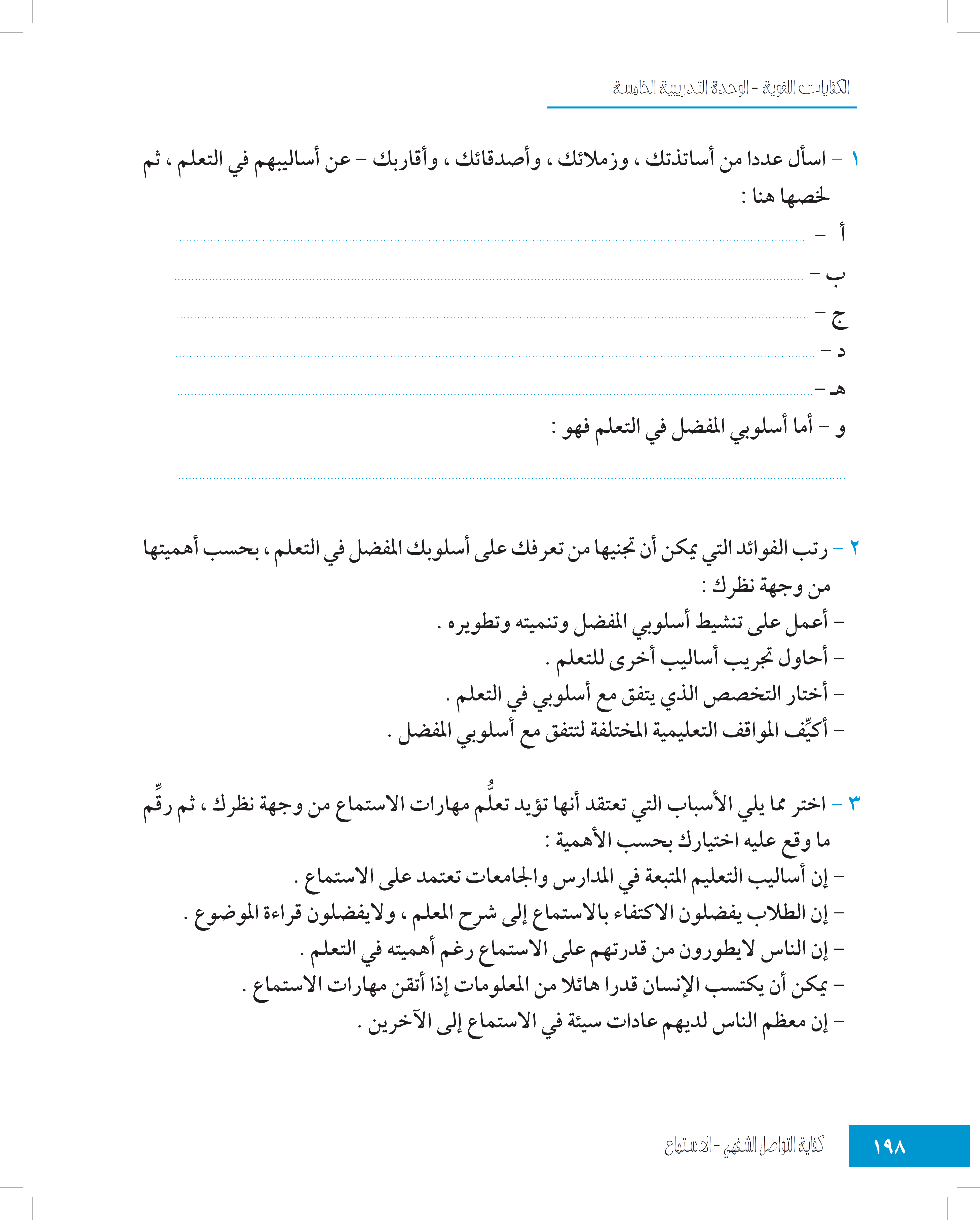 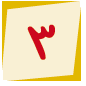 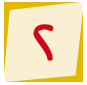 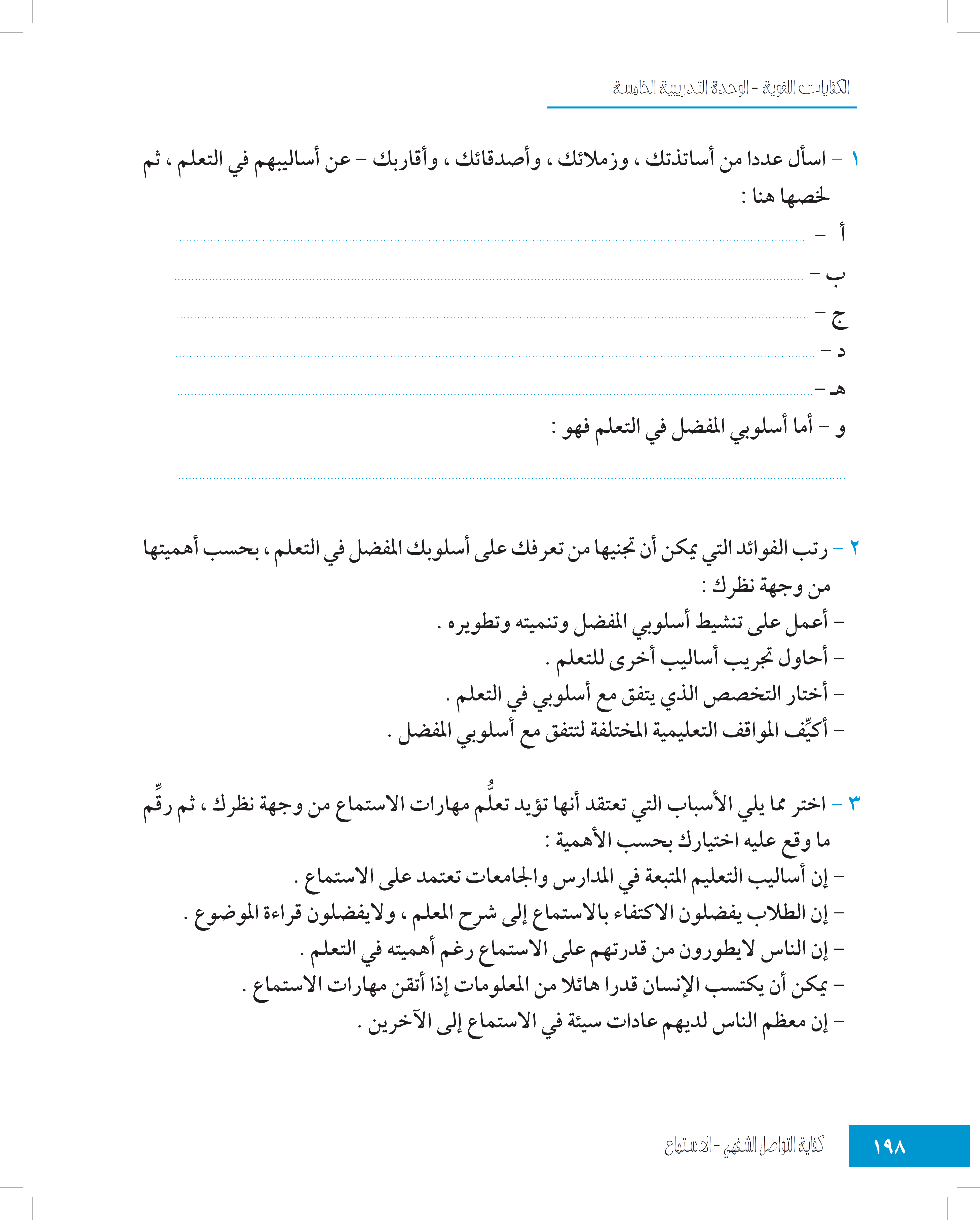 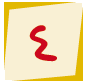 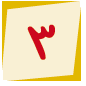 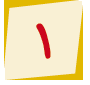 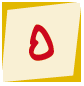 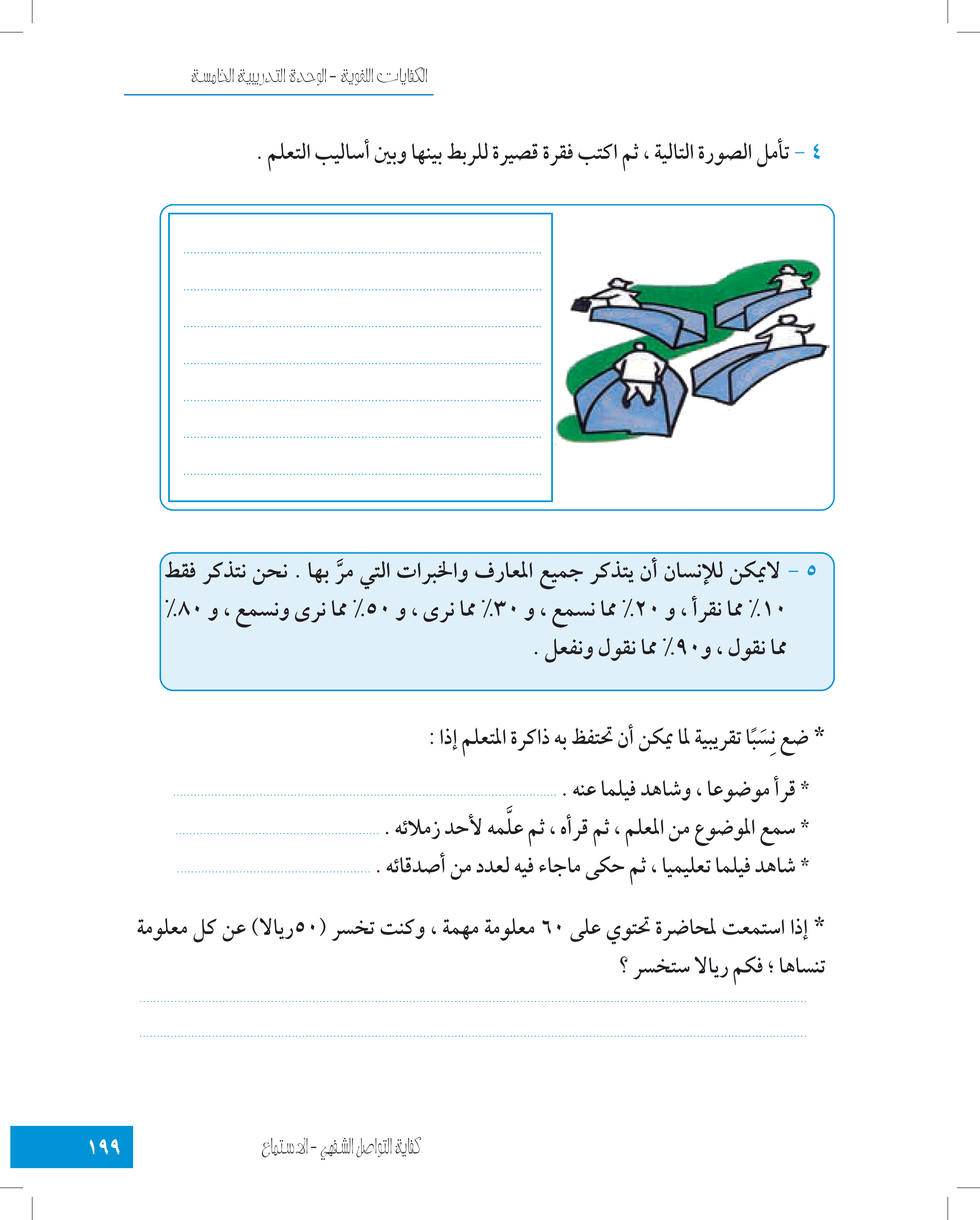 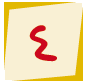 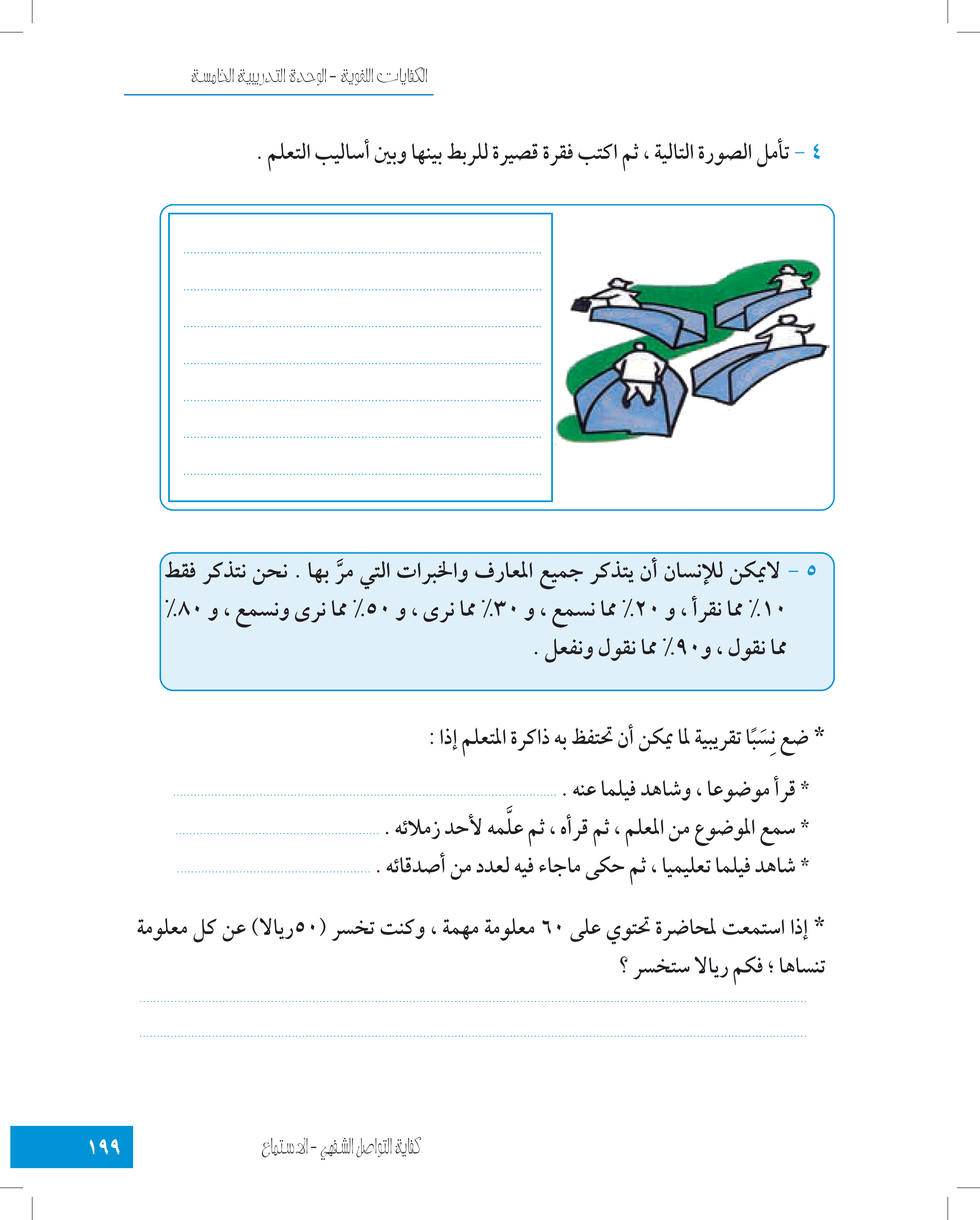 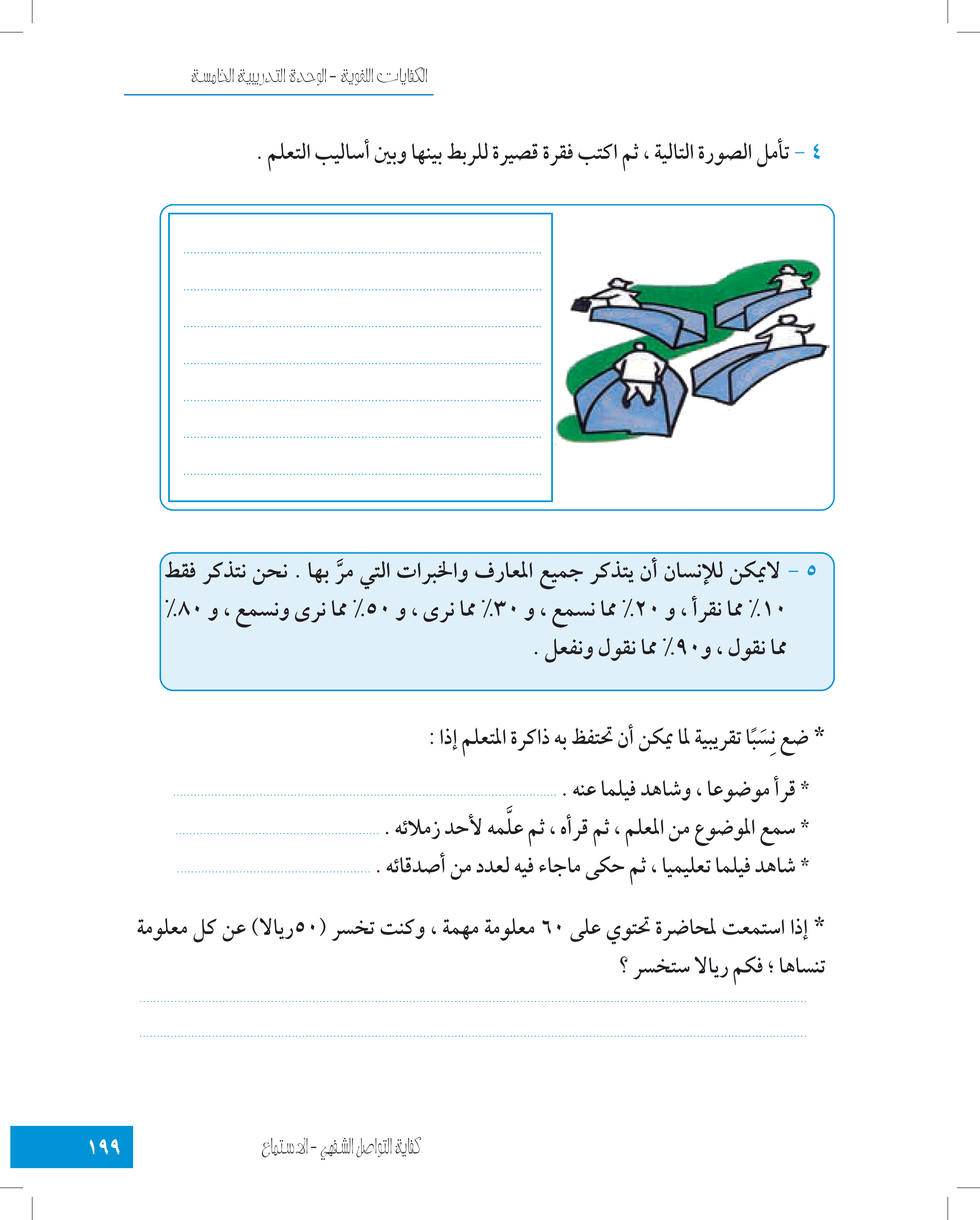 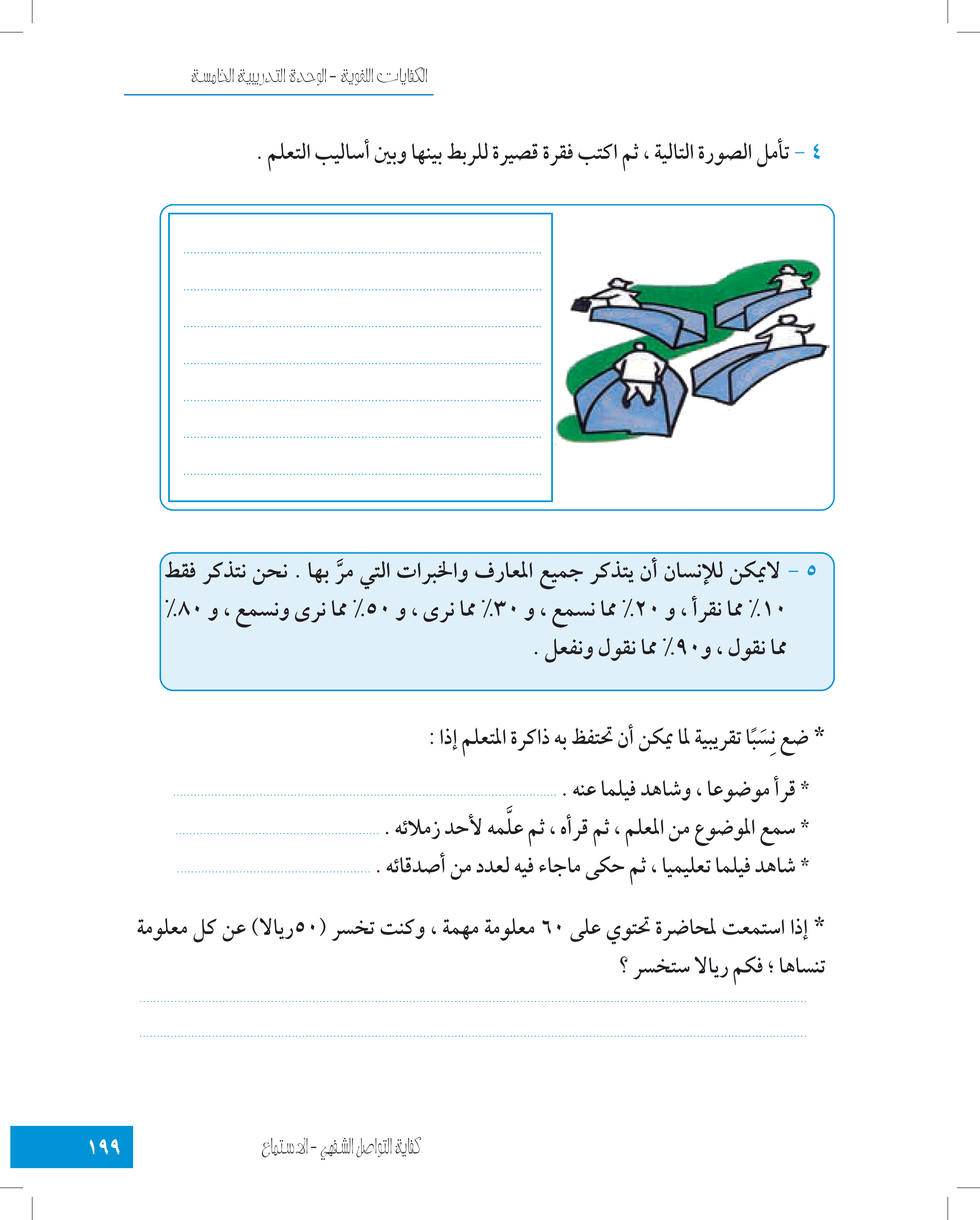 50 %
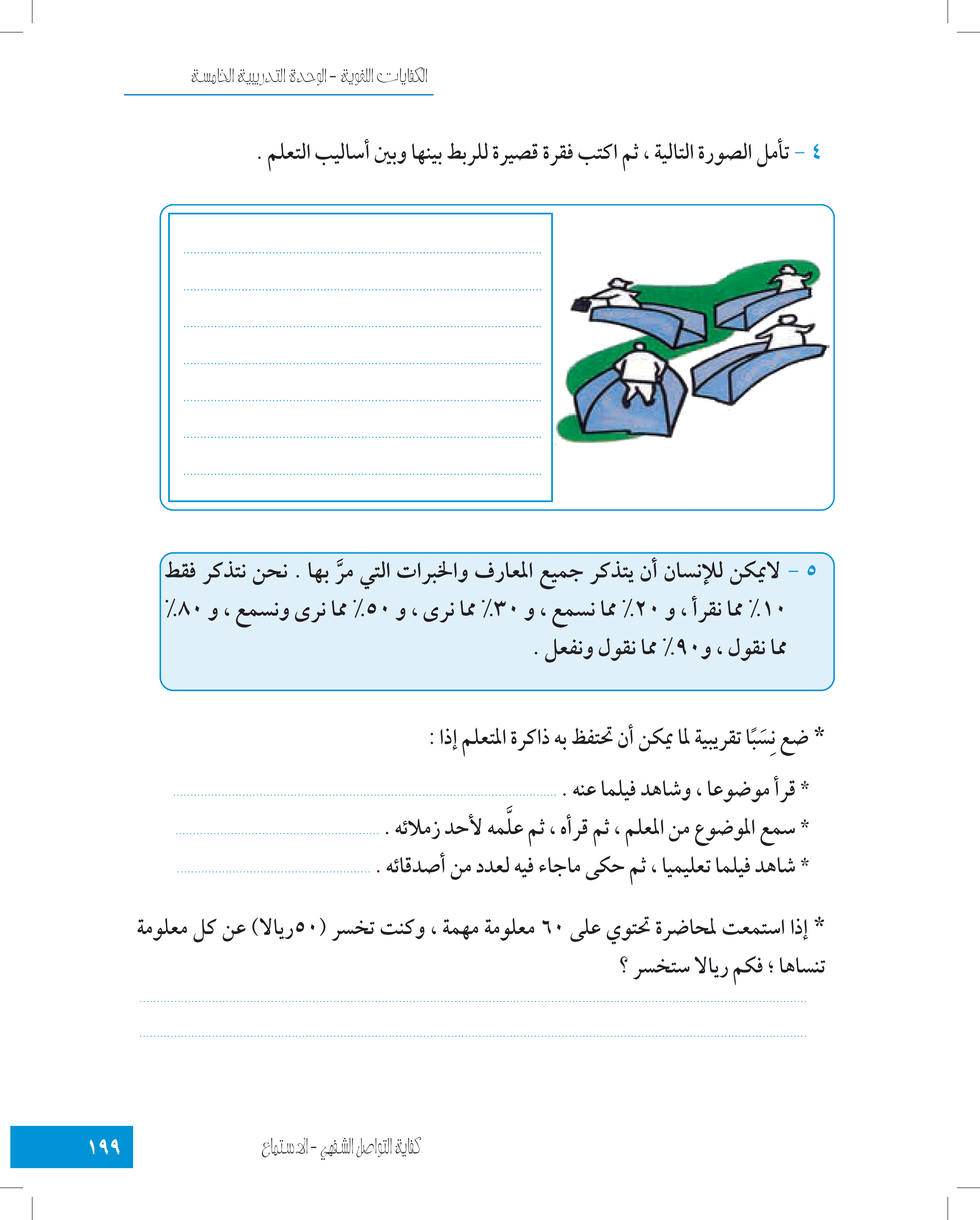 70%
80%
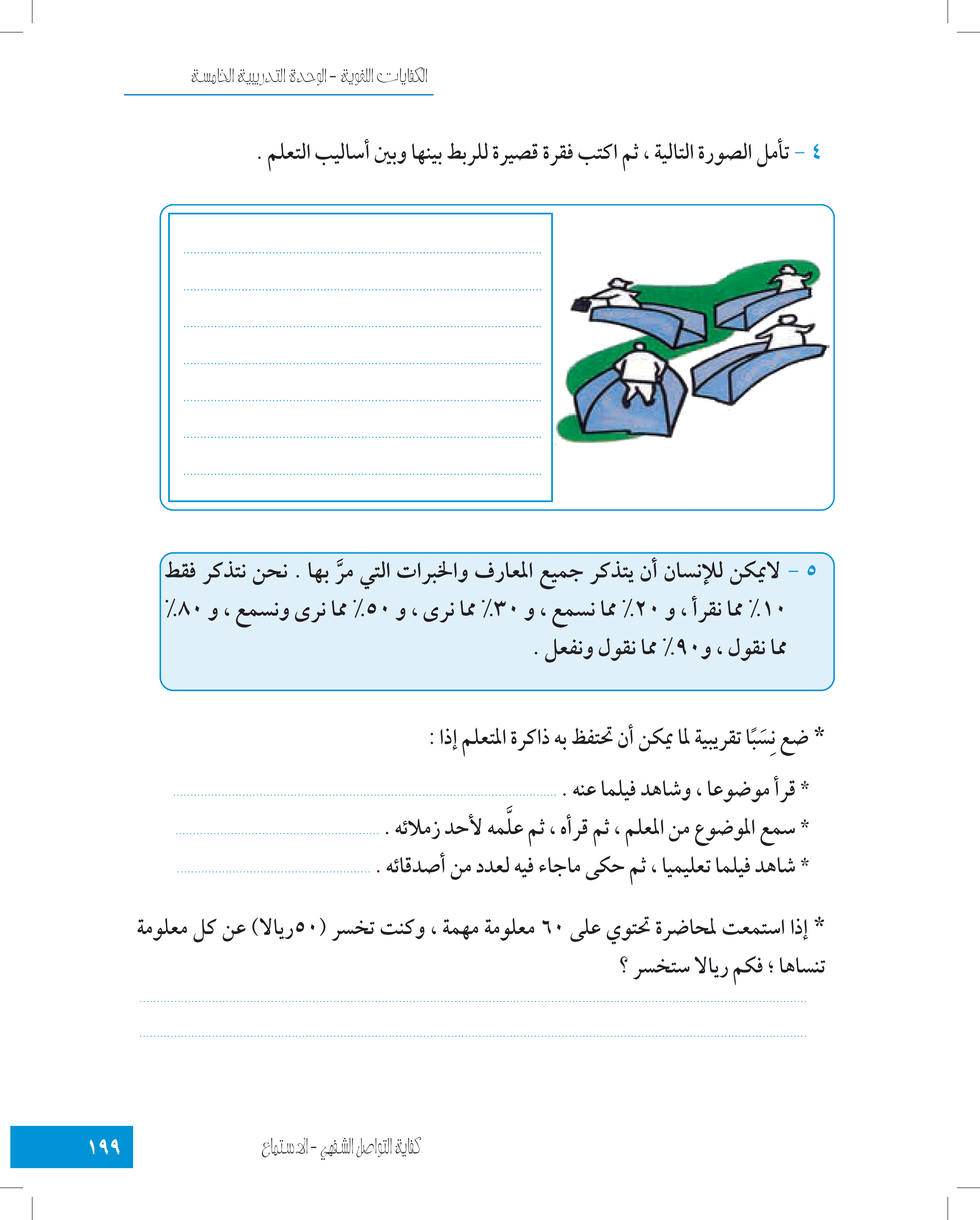 60 × 50 = 3000 ريالًأ
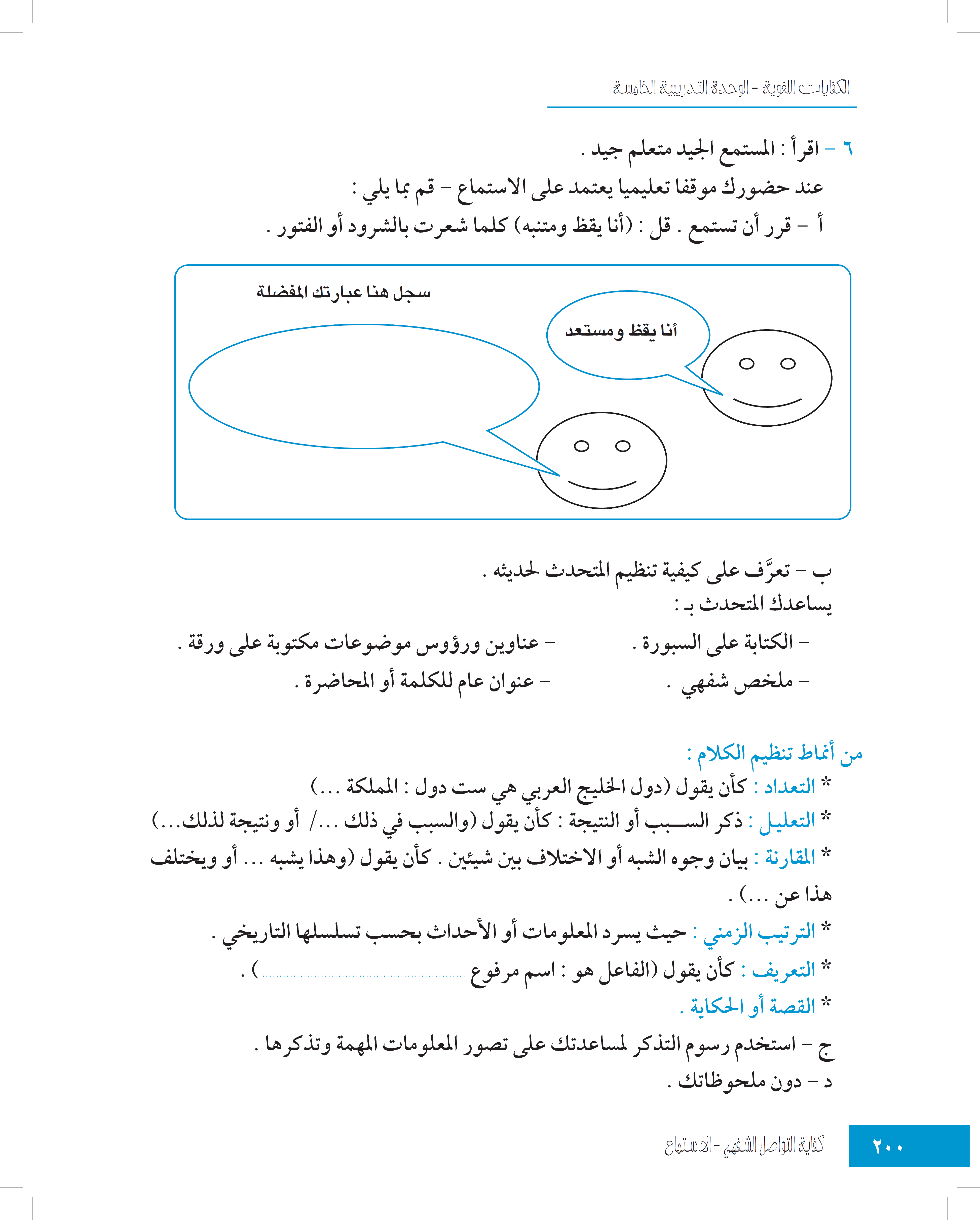 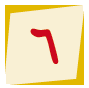 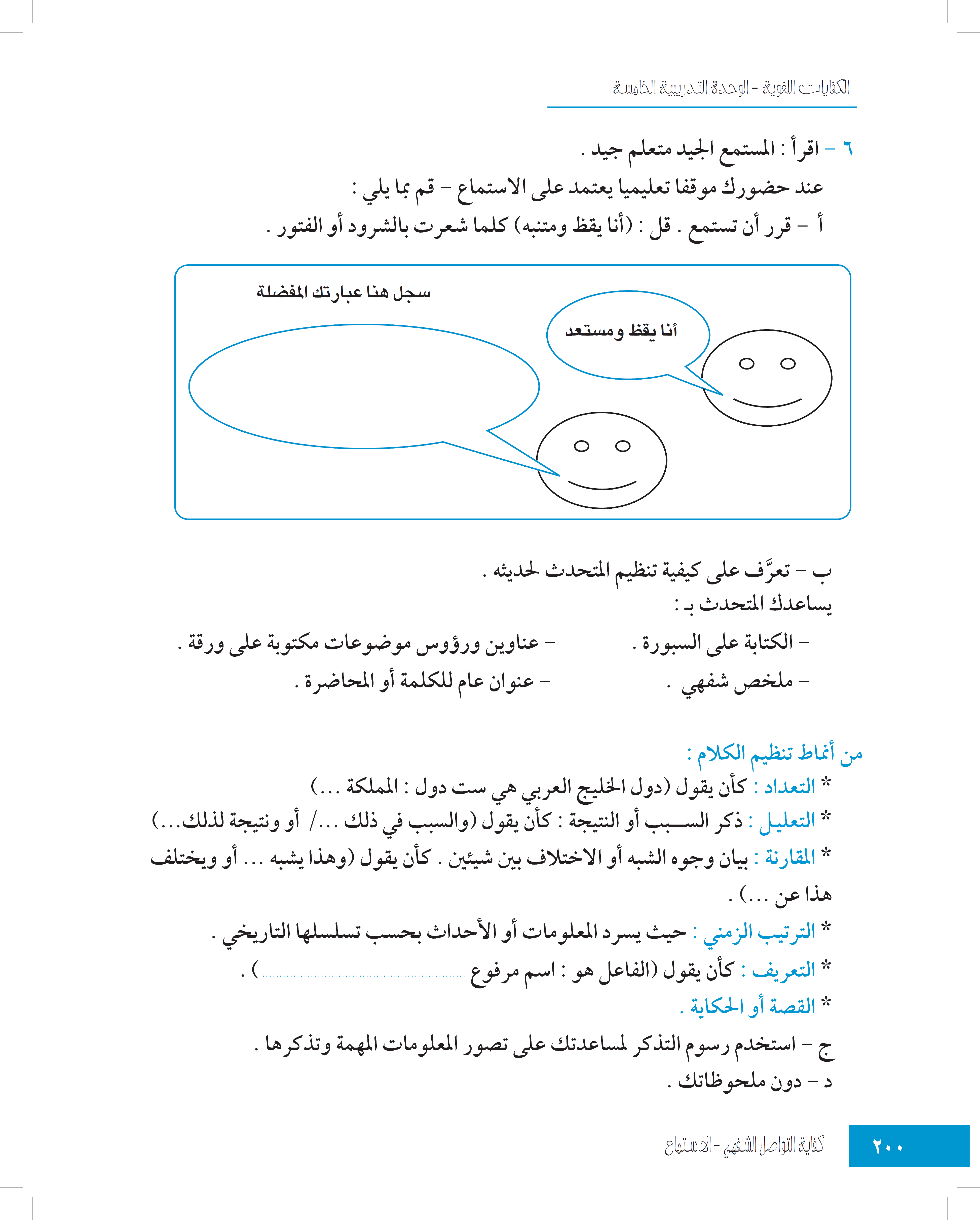 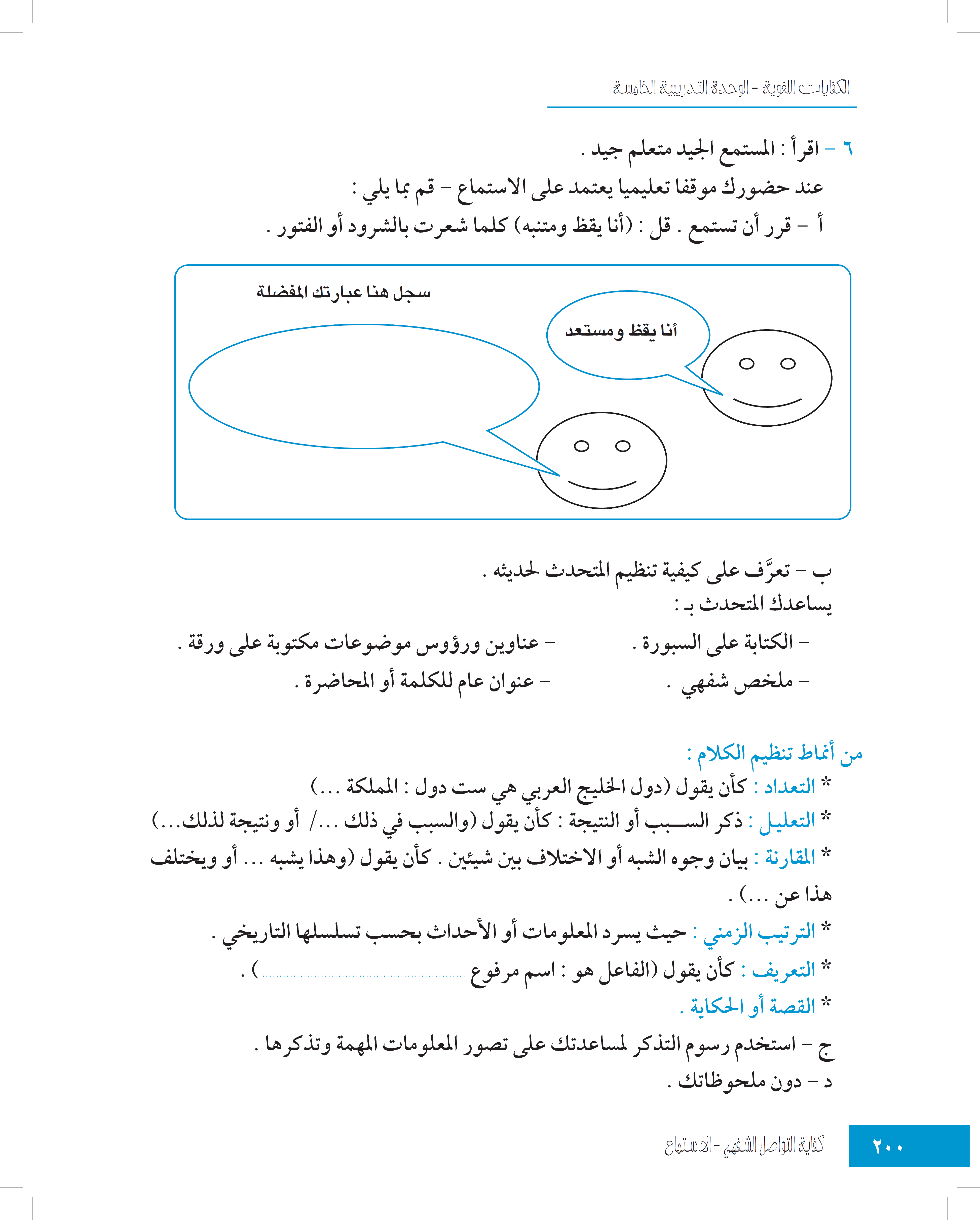 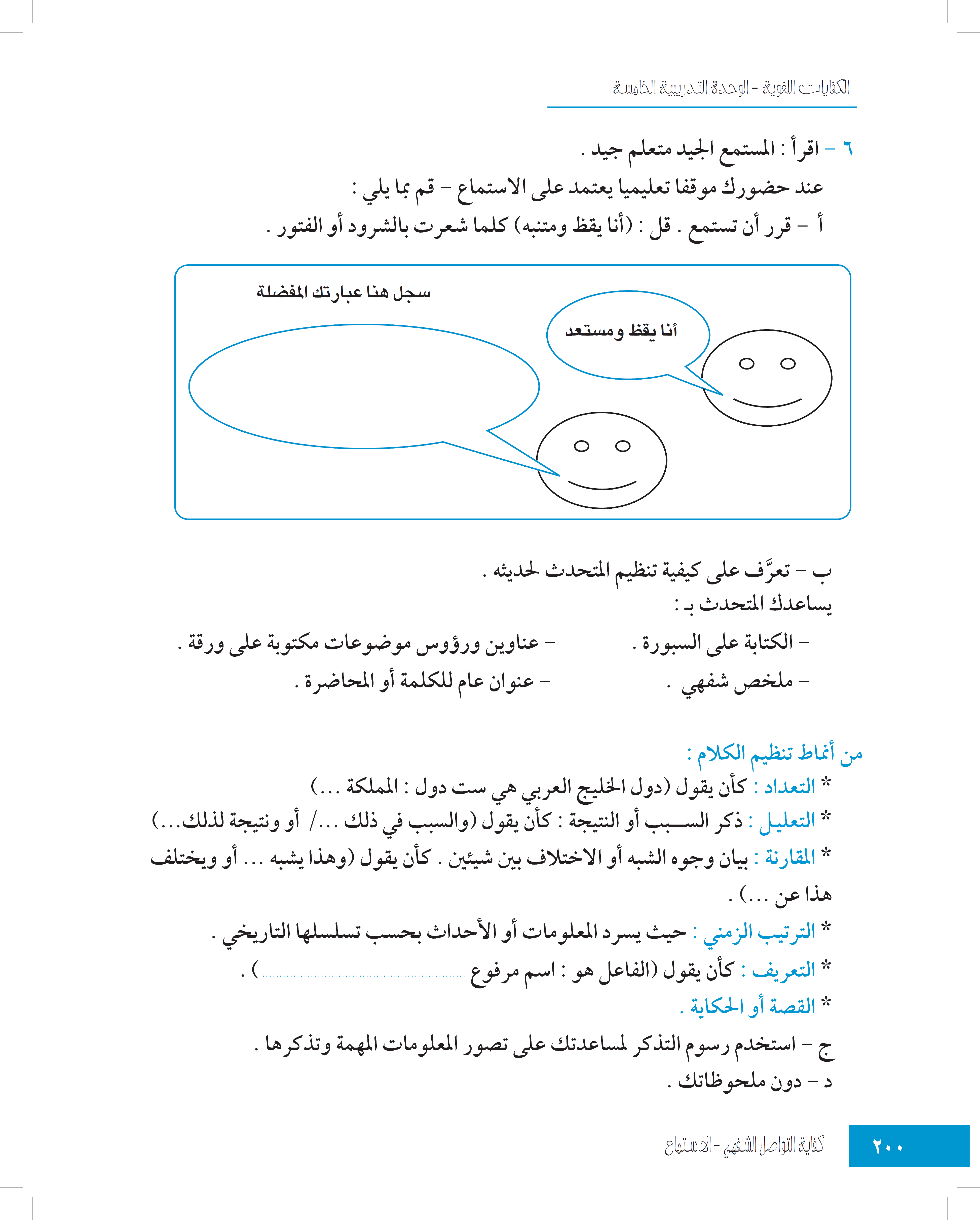 أنا في حالة اليقظةوالانتباه والتركيز
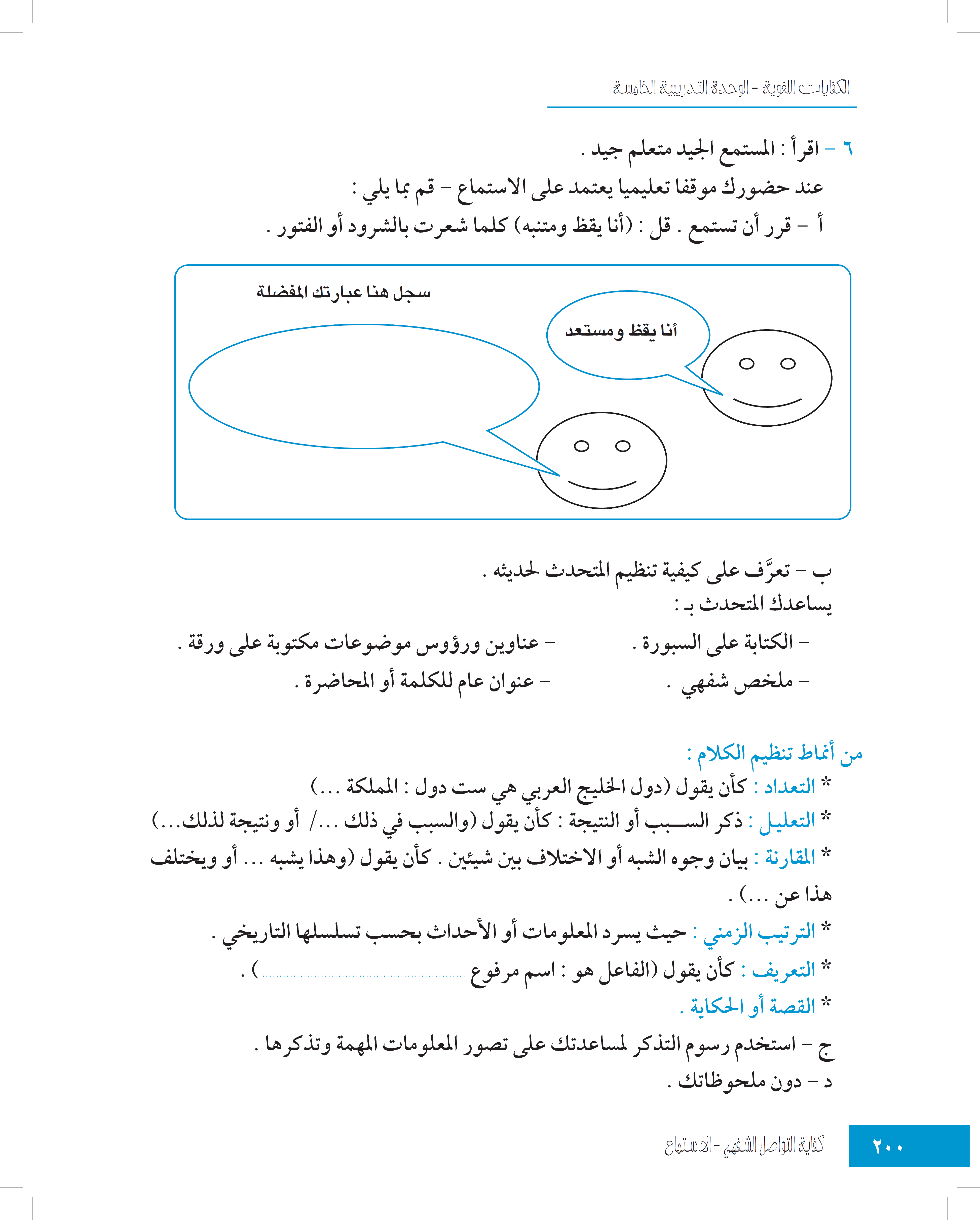 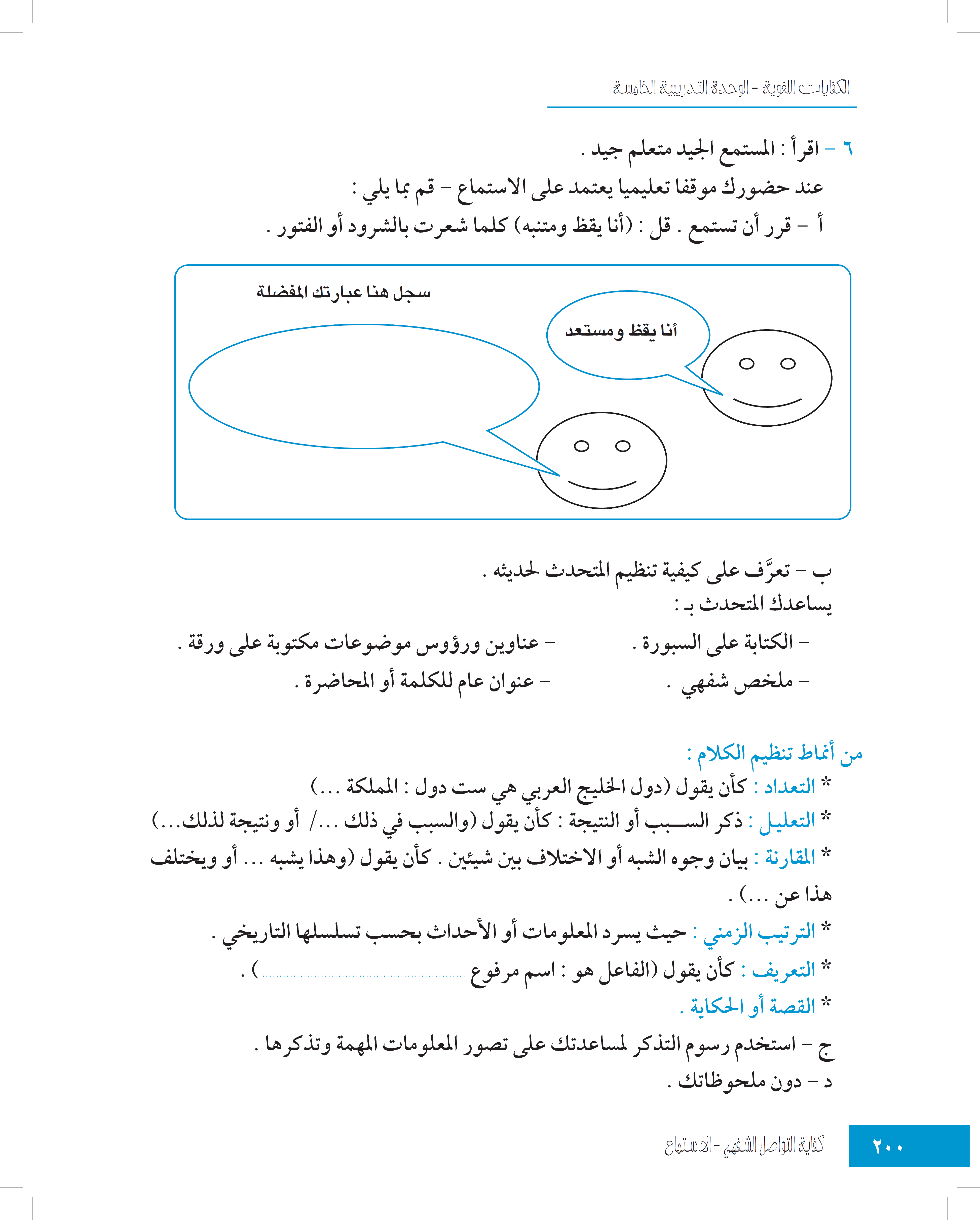 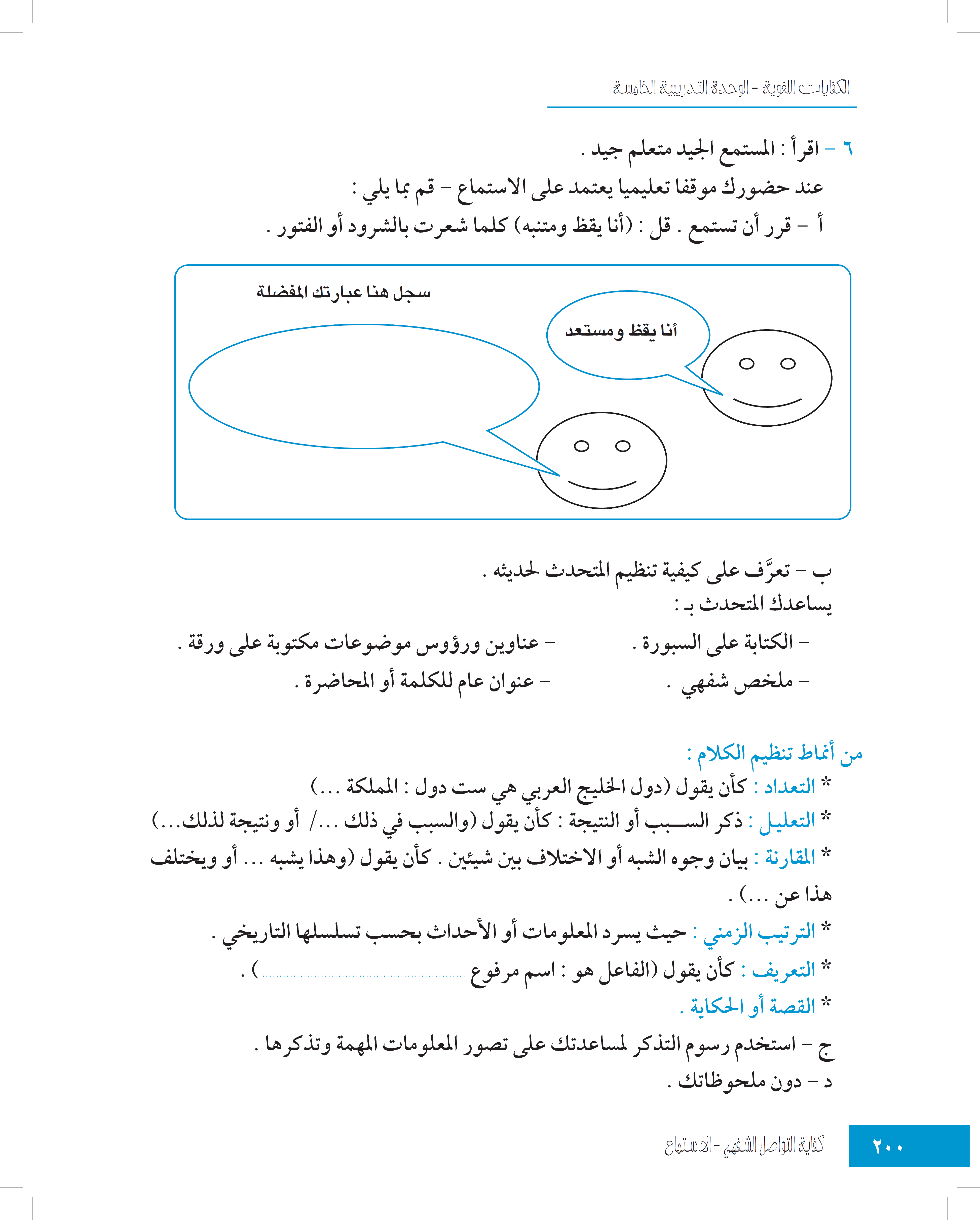 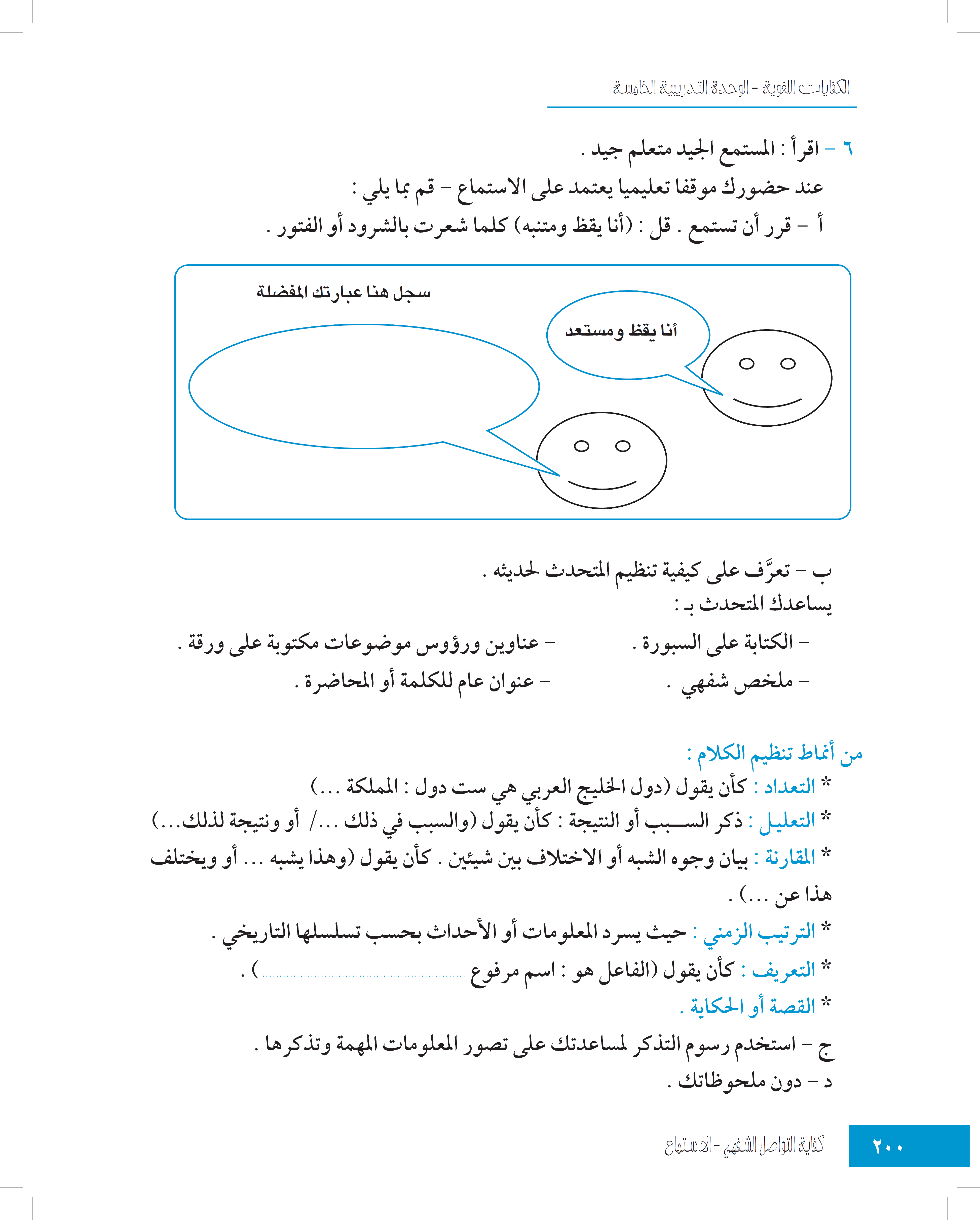 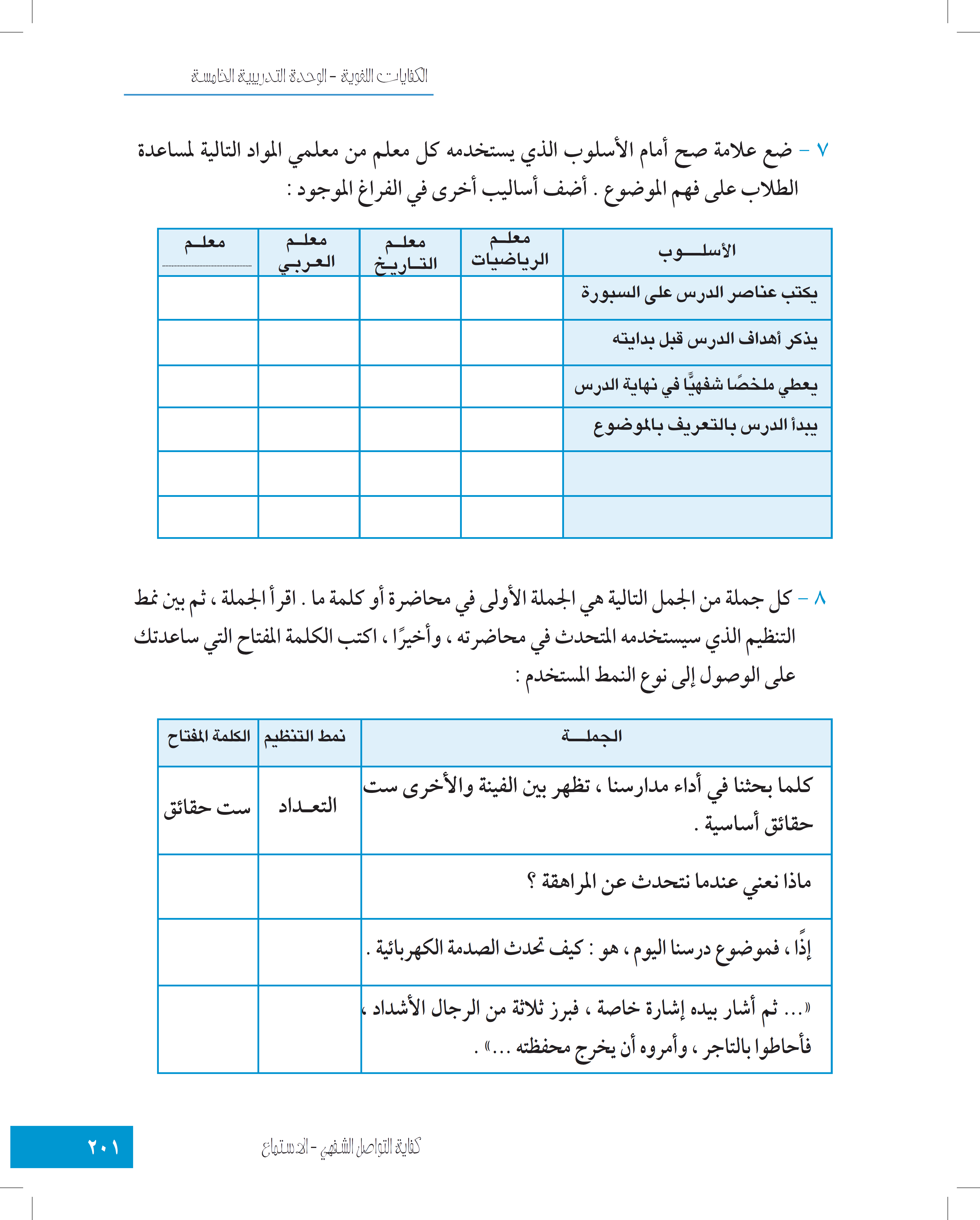 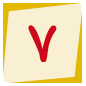 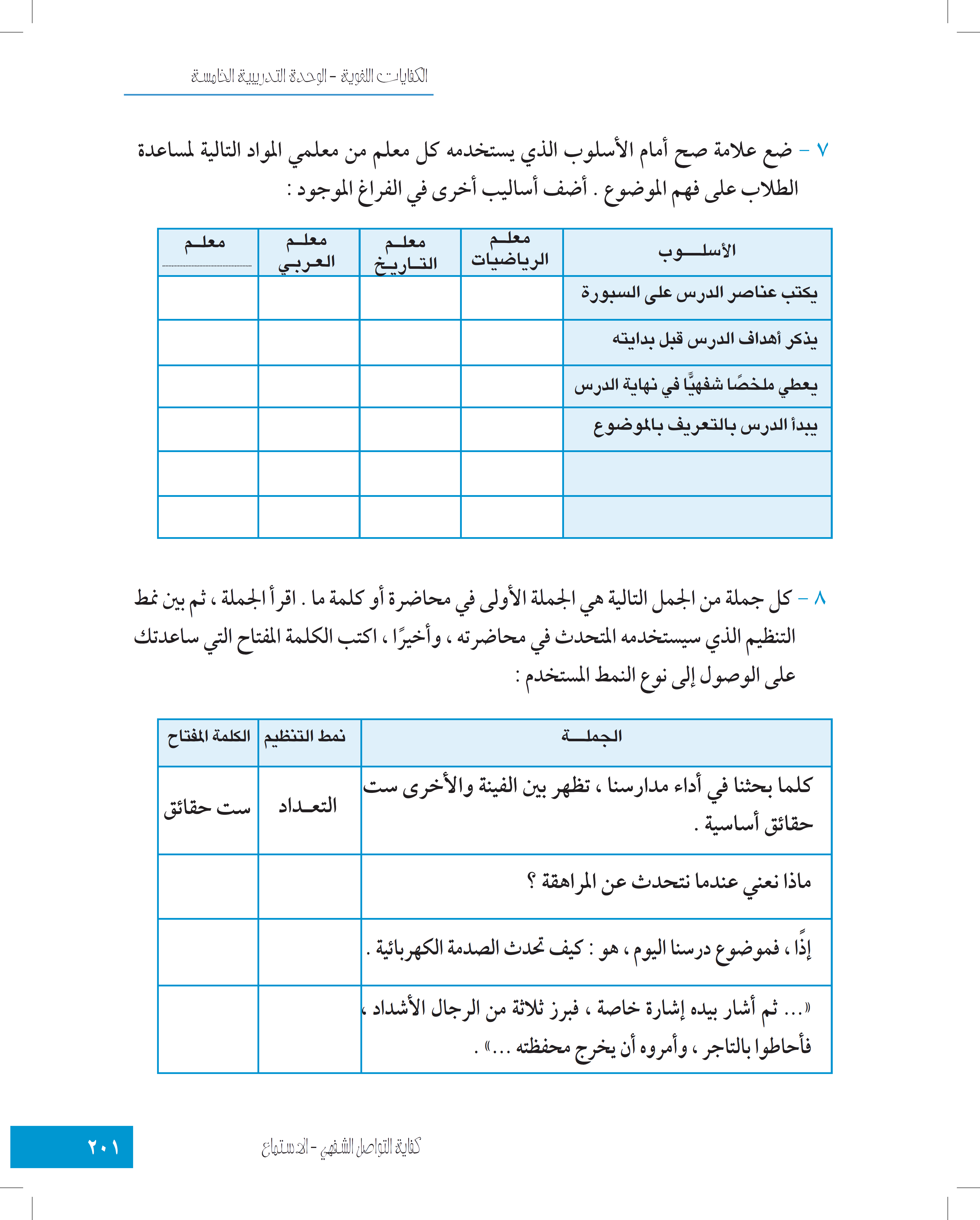 الوطنية
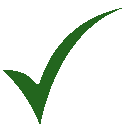 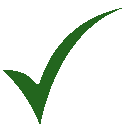 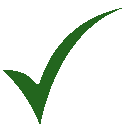 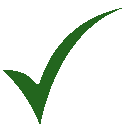 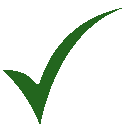 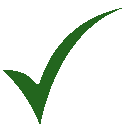 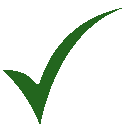 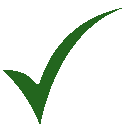 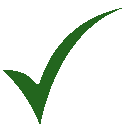 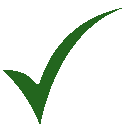 يضع أمثلة حول الموضوع
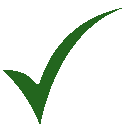 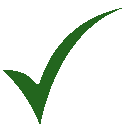 يذكر القواعد الأساسية
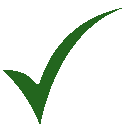 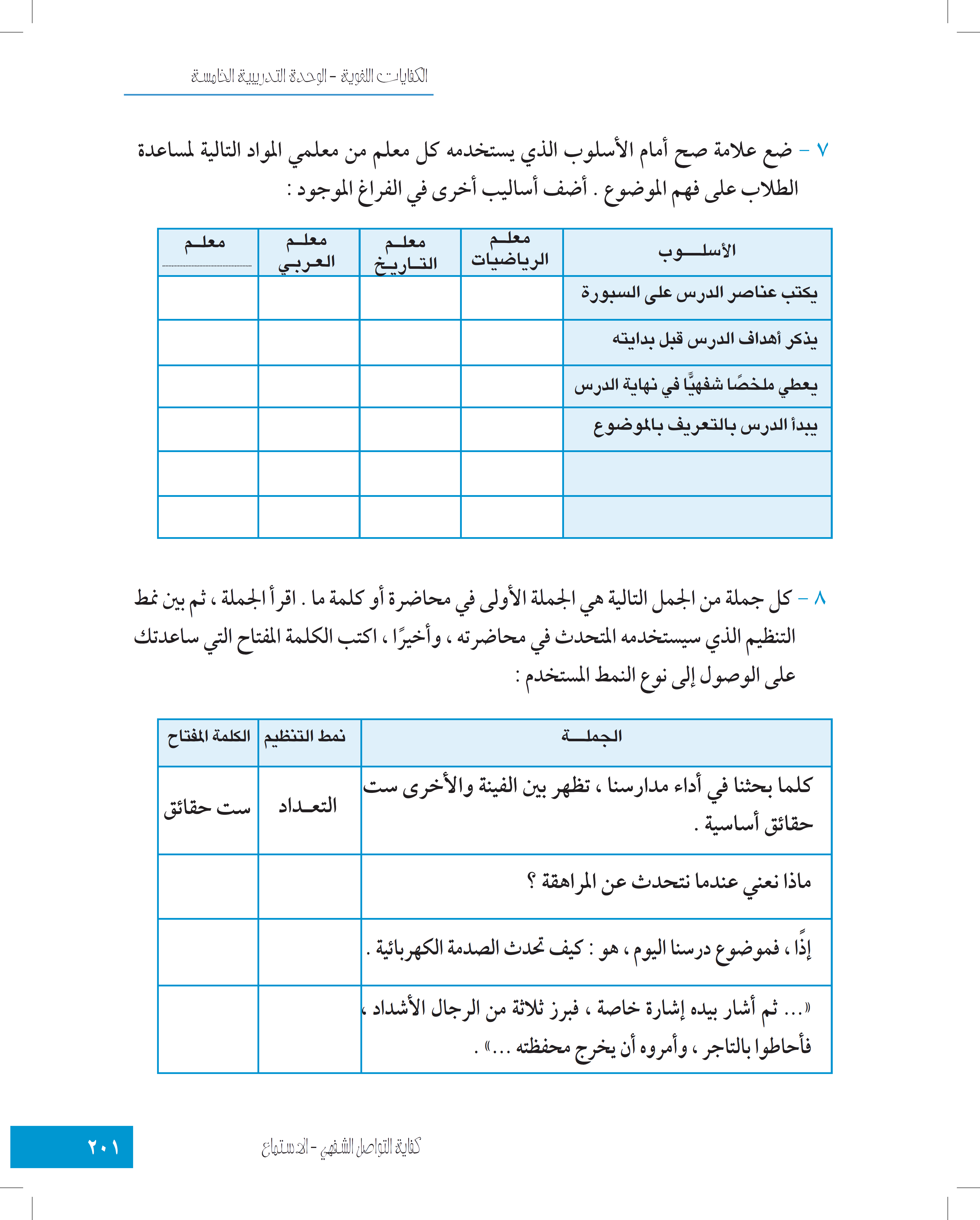 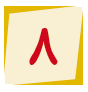 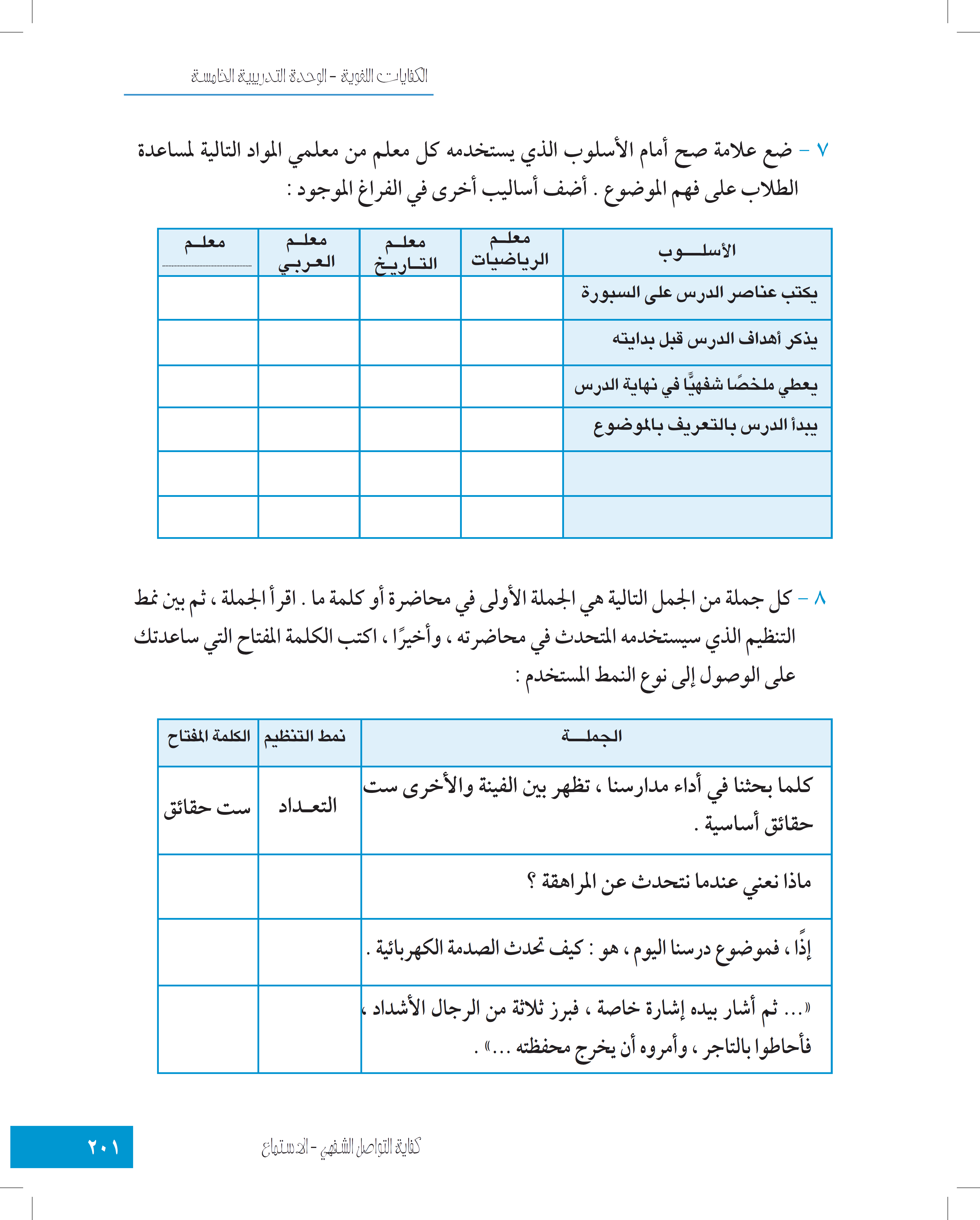 الحديث عن المراهقة
التعداد الزمني
الصدمة الكهربائية
التجربة
وأمروه بأن يخرج محفظته
نمط المسرحية
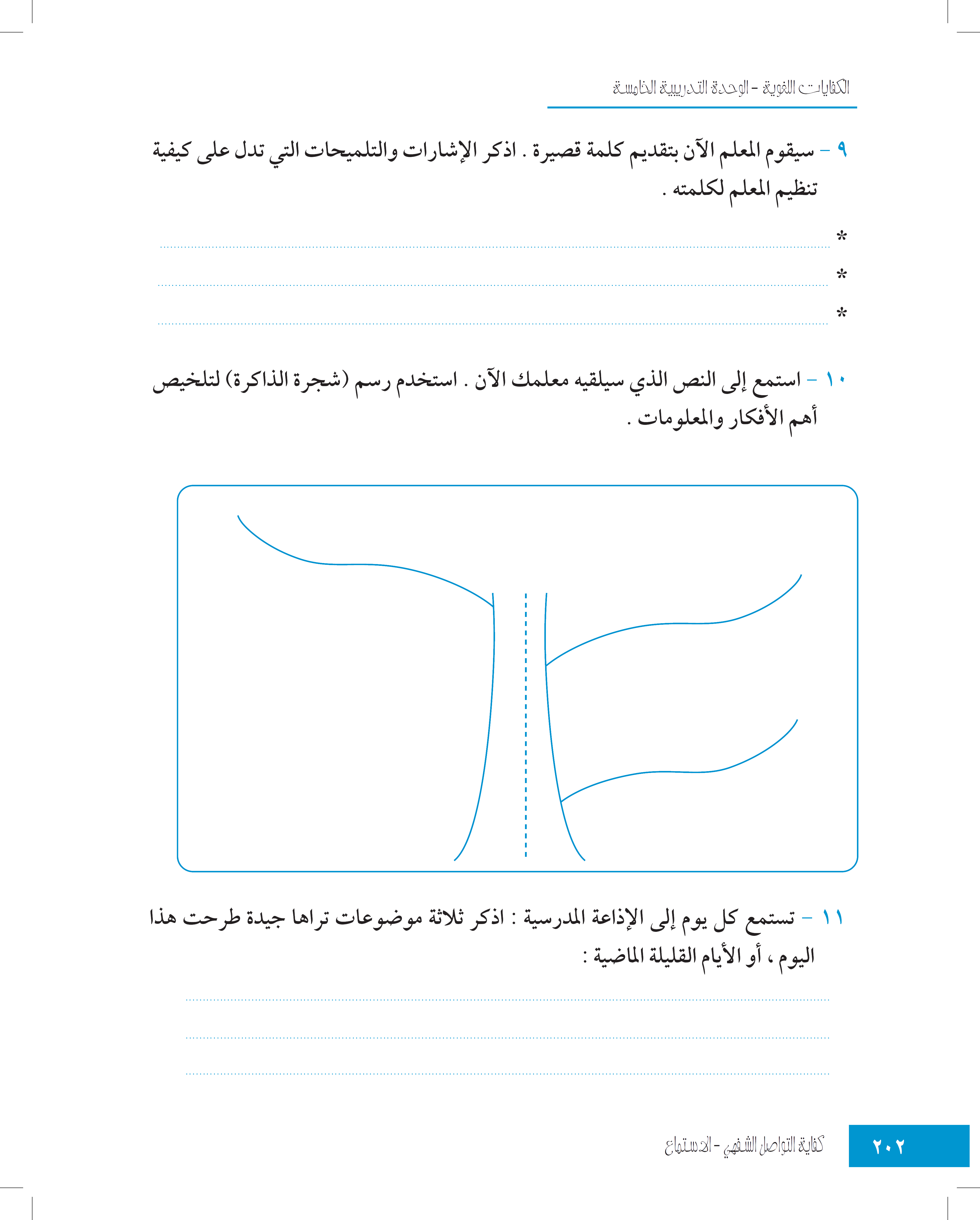 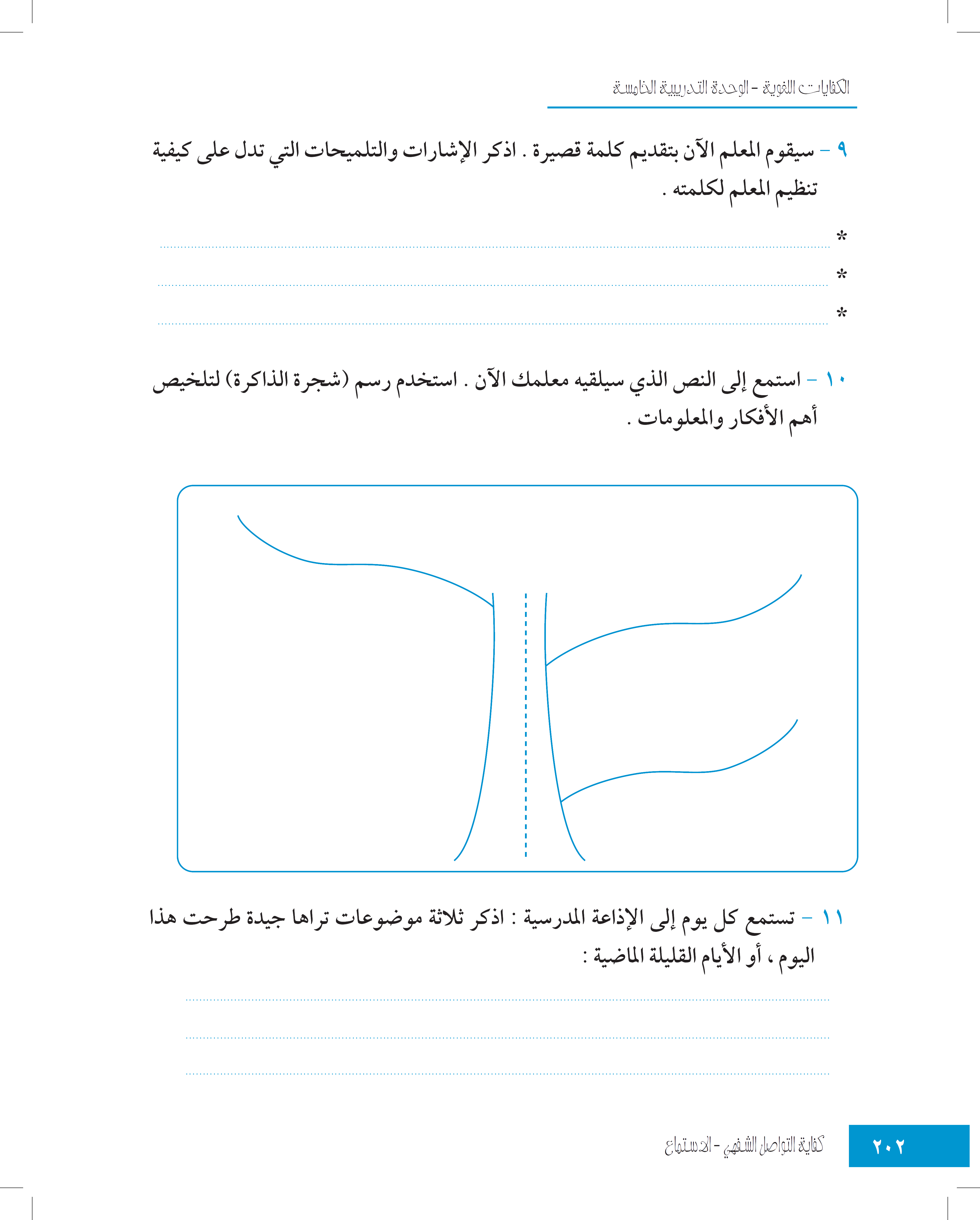 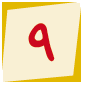 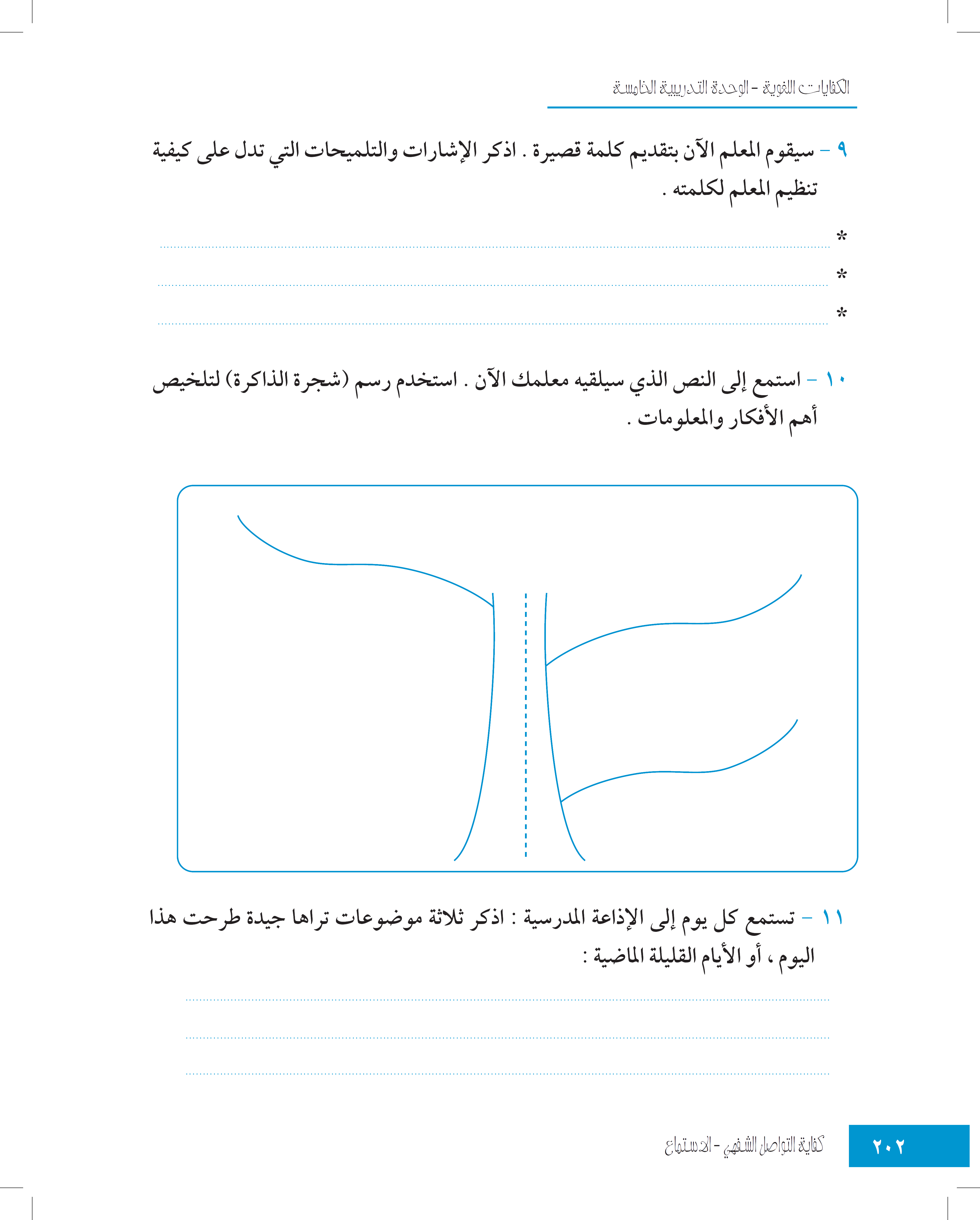 يشير بيه كي ينظم الطلاب أنفسهم ويتهيئوا له.
يلمح إلى ضرورة تسجيل هذه الكلمة.
يلمح إلى ضرورة تسجيل النقاط المهمة فيها.
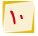 بر الوالدين.
 الخشوع في الصلاة.
 احذر قرين السوء.
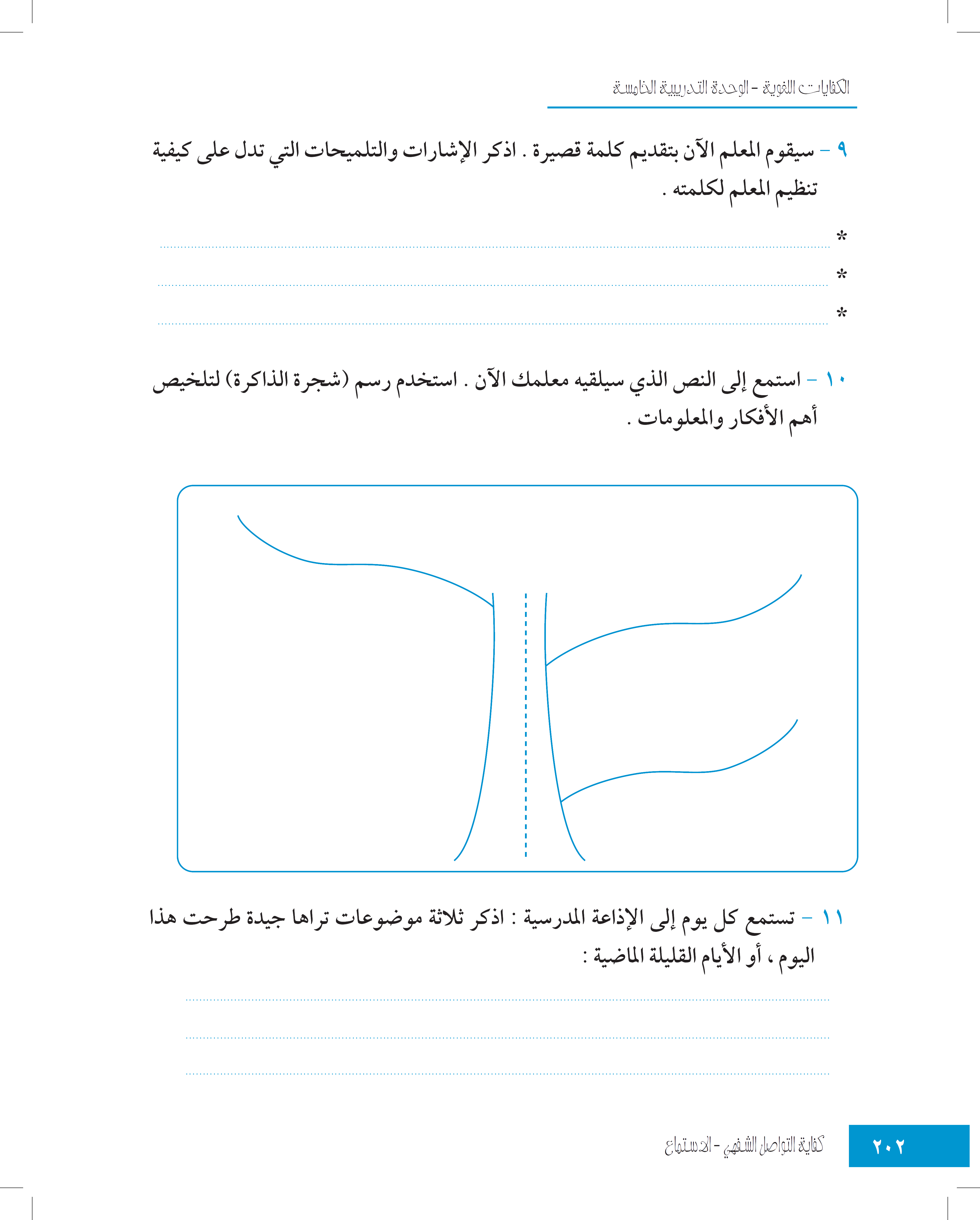 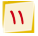 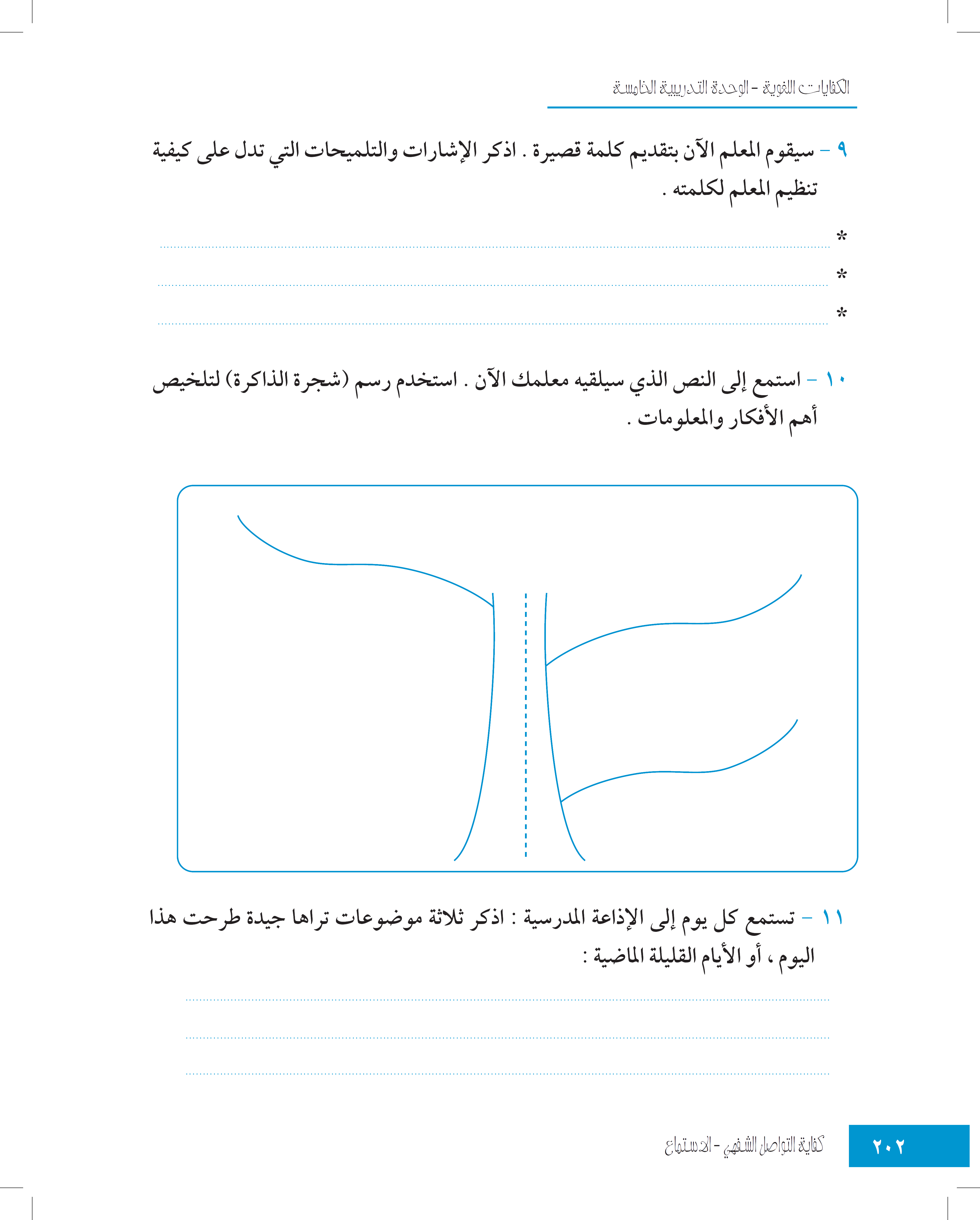 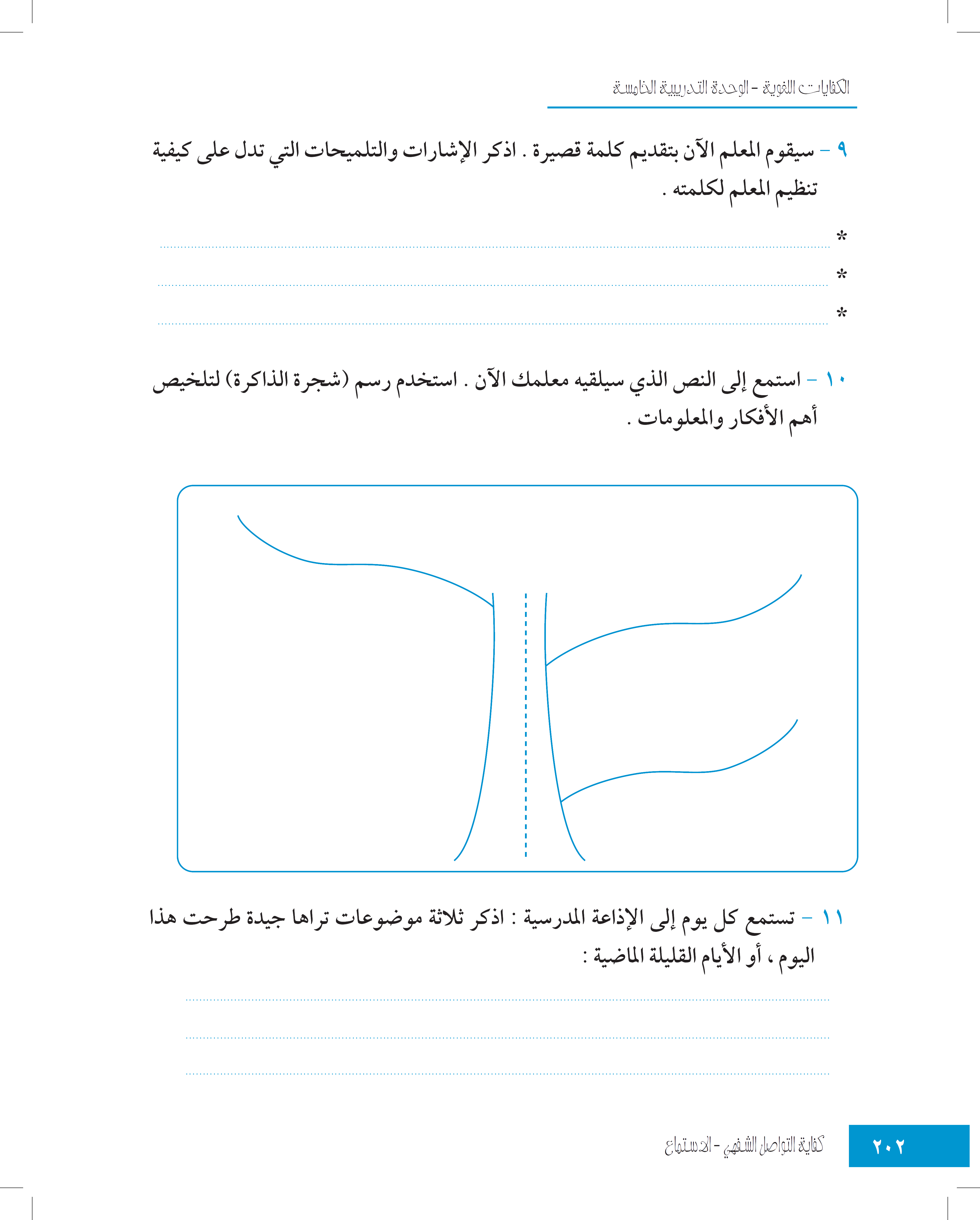 المراجع الذاتية وصفاتها الجيدة
المراجع الذاتية وصفاتها الجيدة
الاستعداد للامتحان بالمراجعة
استخدام الملخصات قبل الامتحان
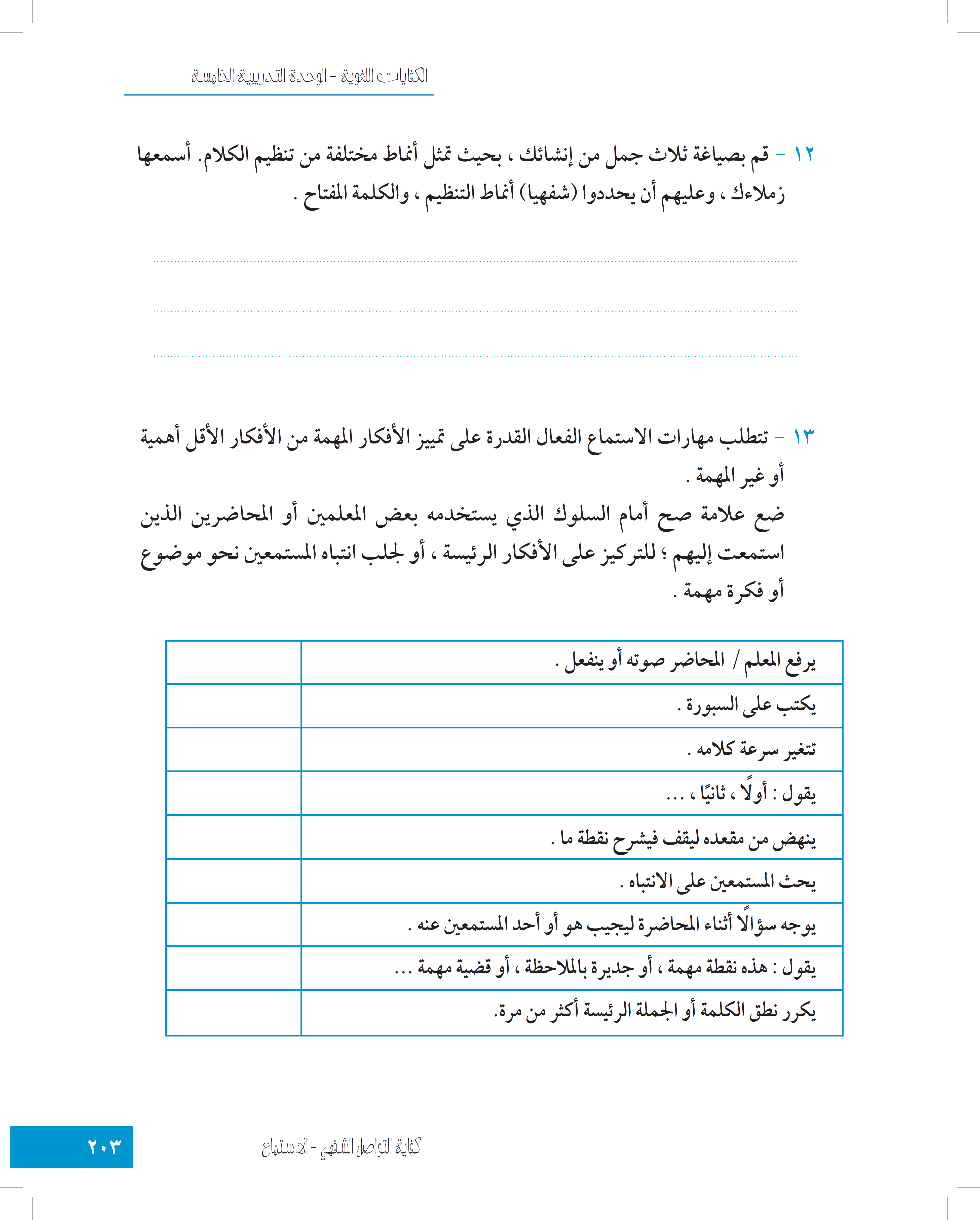 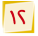 العلم النافع ، هو العلم الذي يغير سلوكًا شائنًا من سلوكياتك التي تجعلك غير مقبول لدى شرائح المجتمع.
أتدري من المفلس ؟
 المفلس هو من يشم هذا، ويضرب هذا، ويأكل مال هذا... .
من أنت ؟
أنا المتكبر على خلق الله.
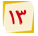 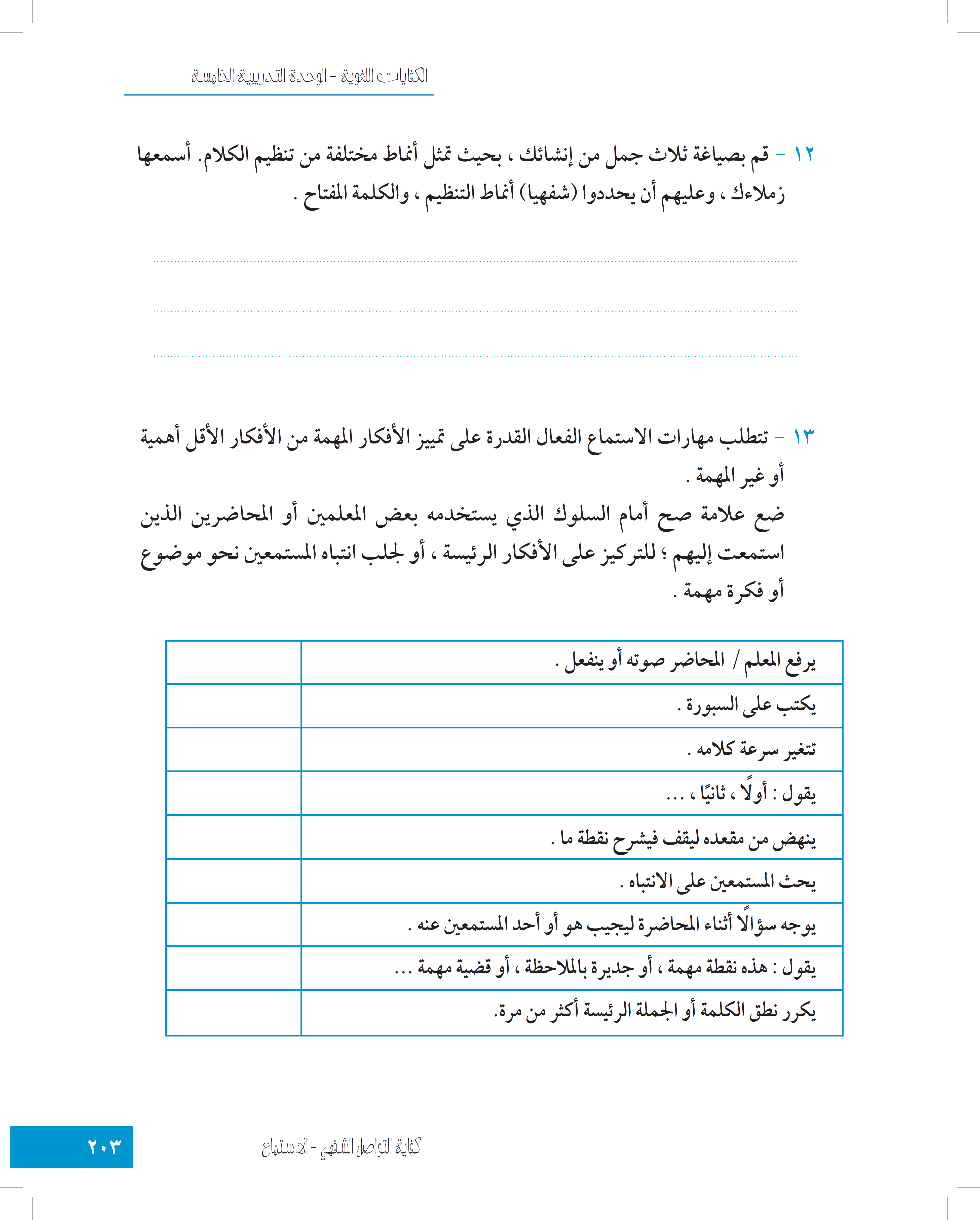 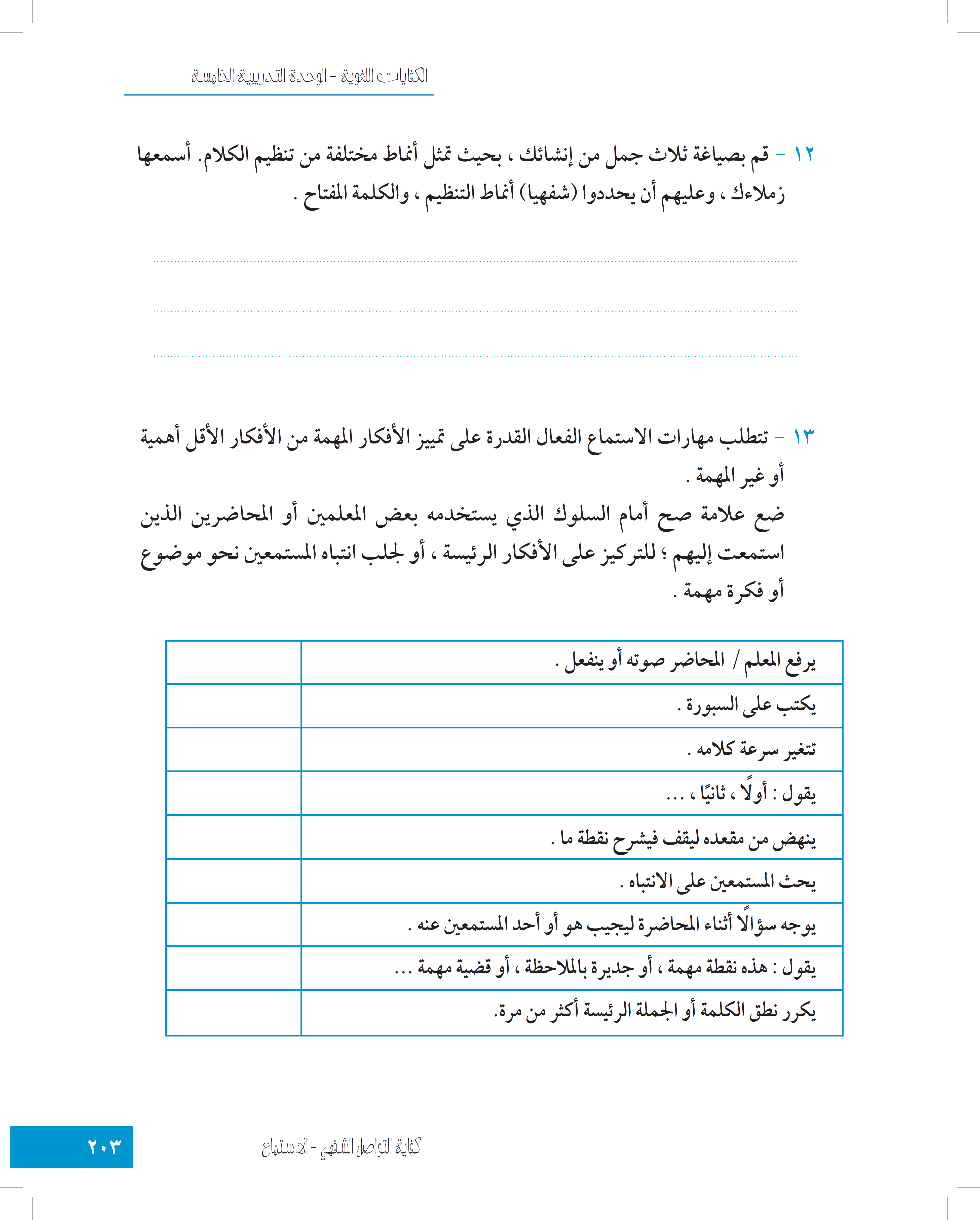 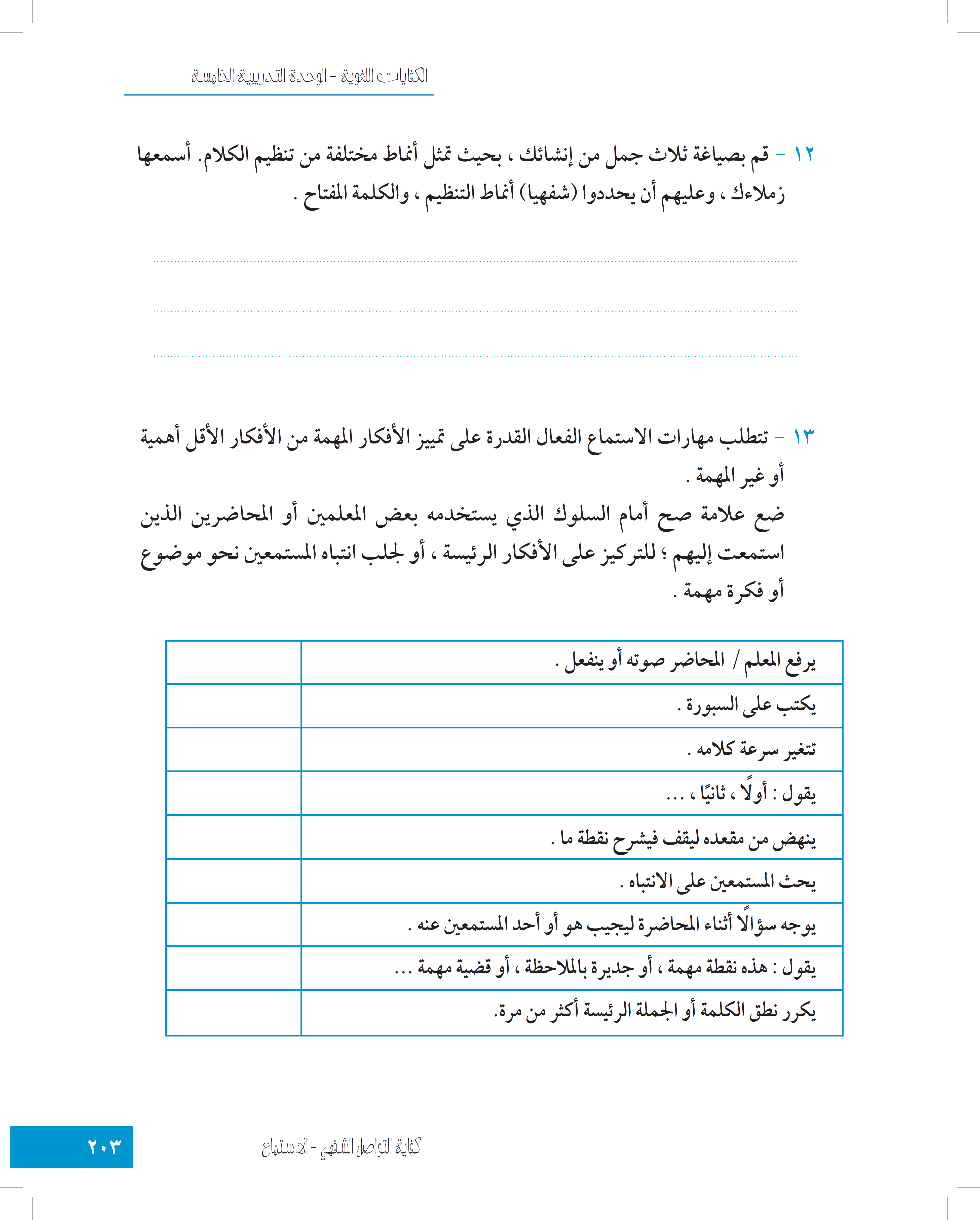 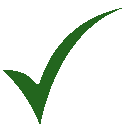 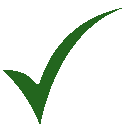 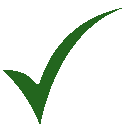 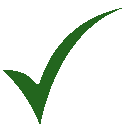 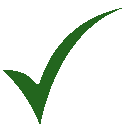 اختبار ذاتي
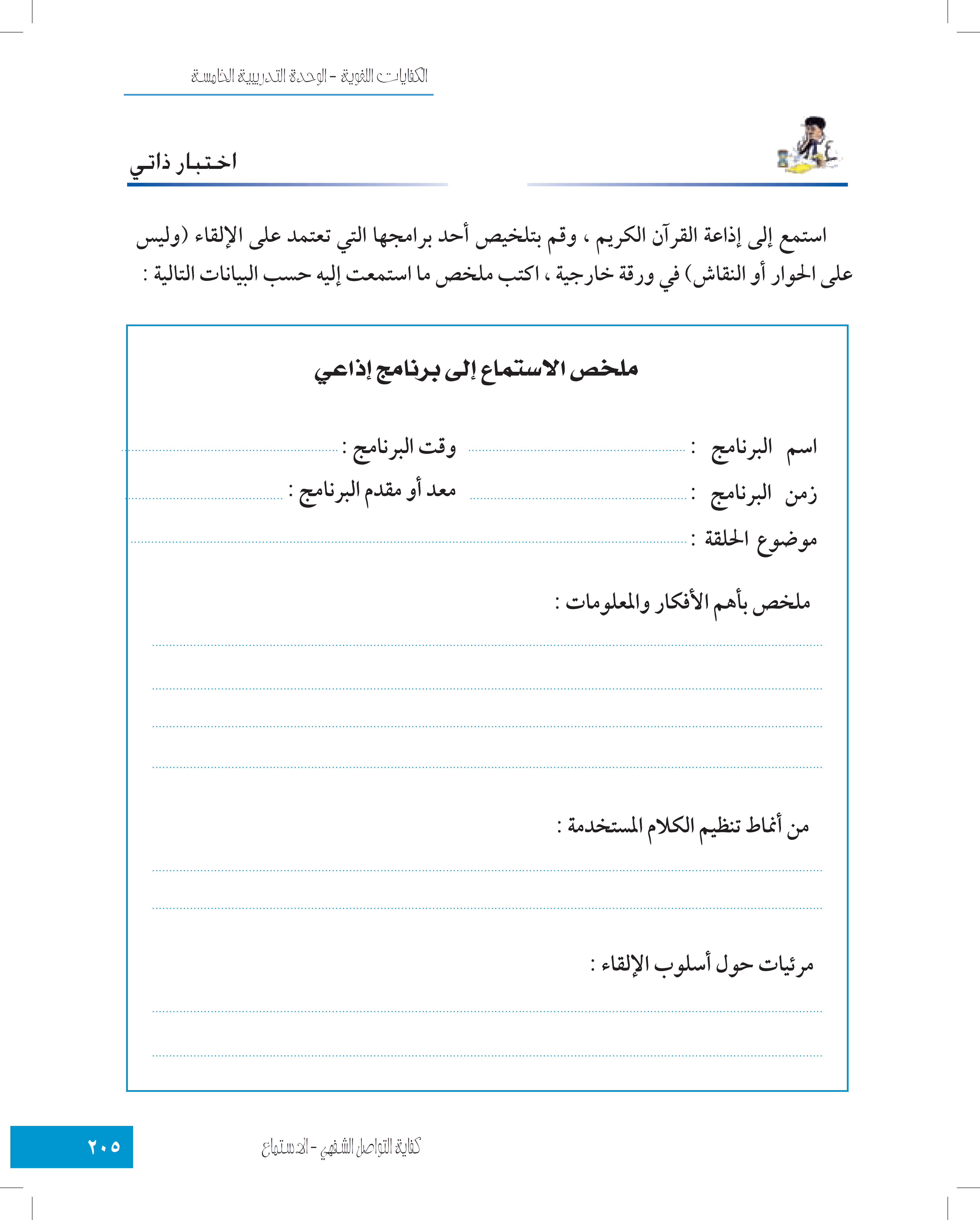 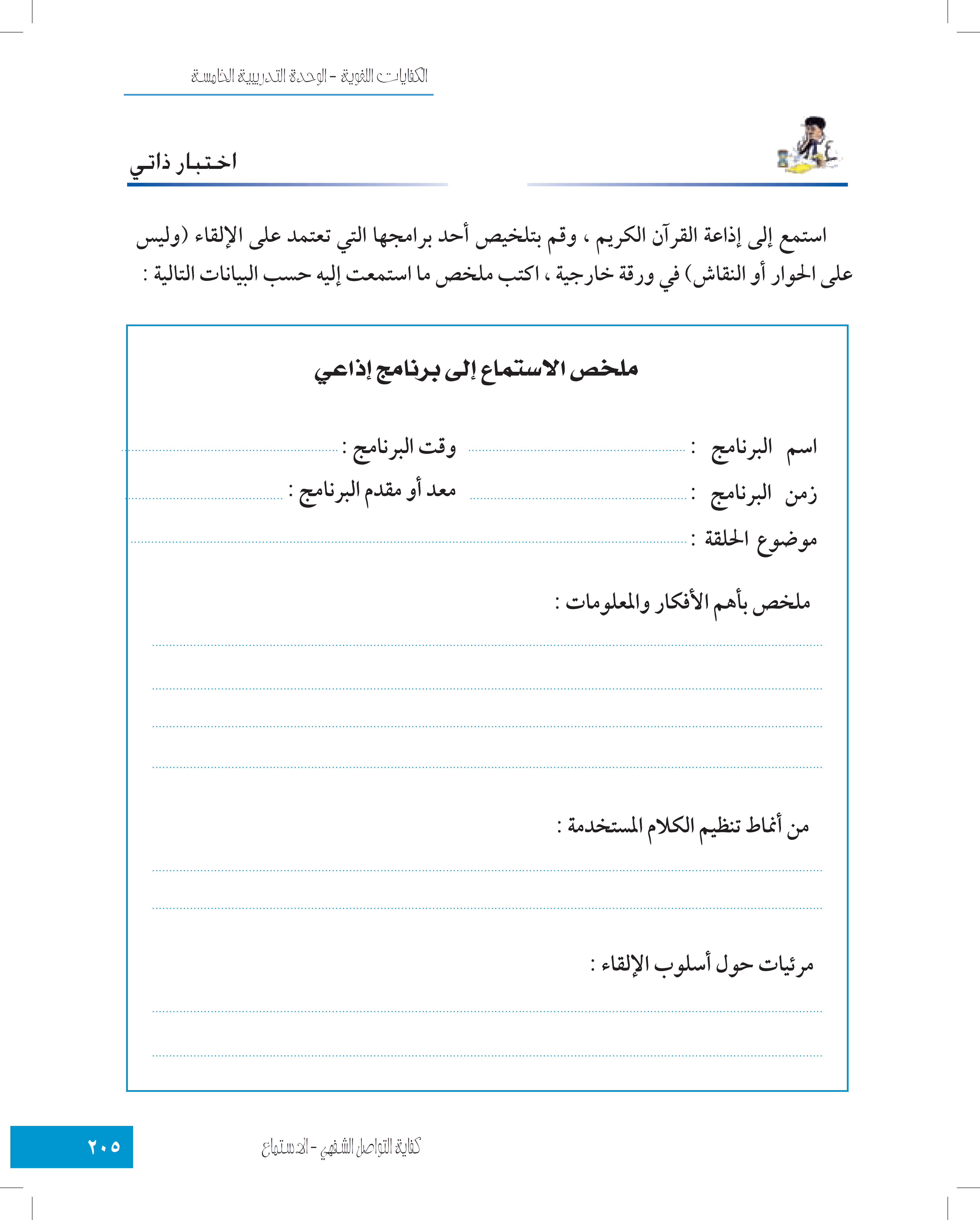 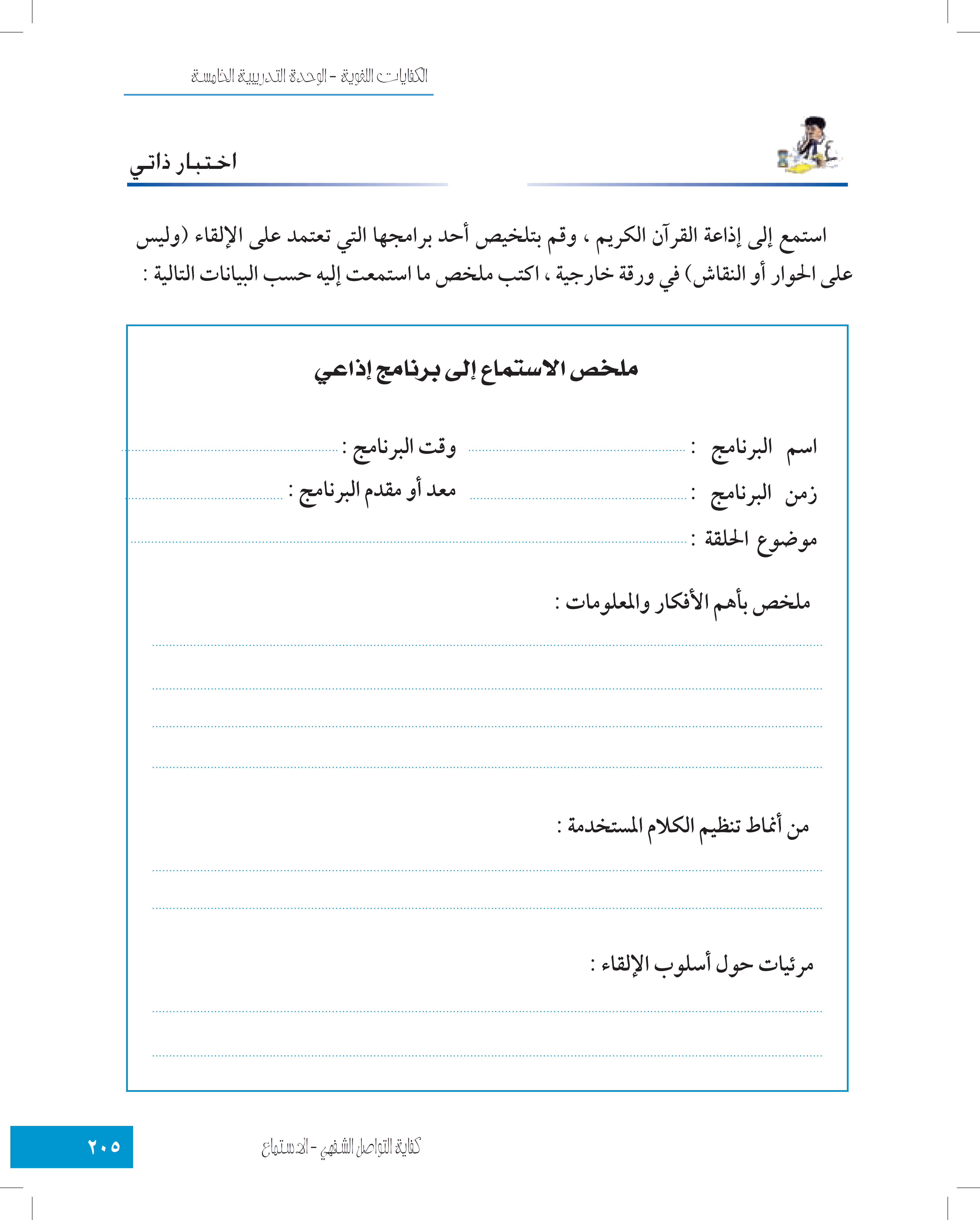 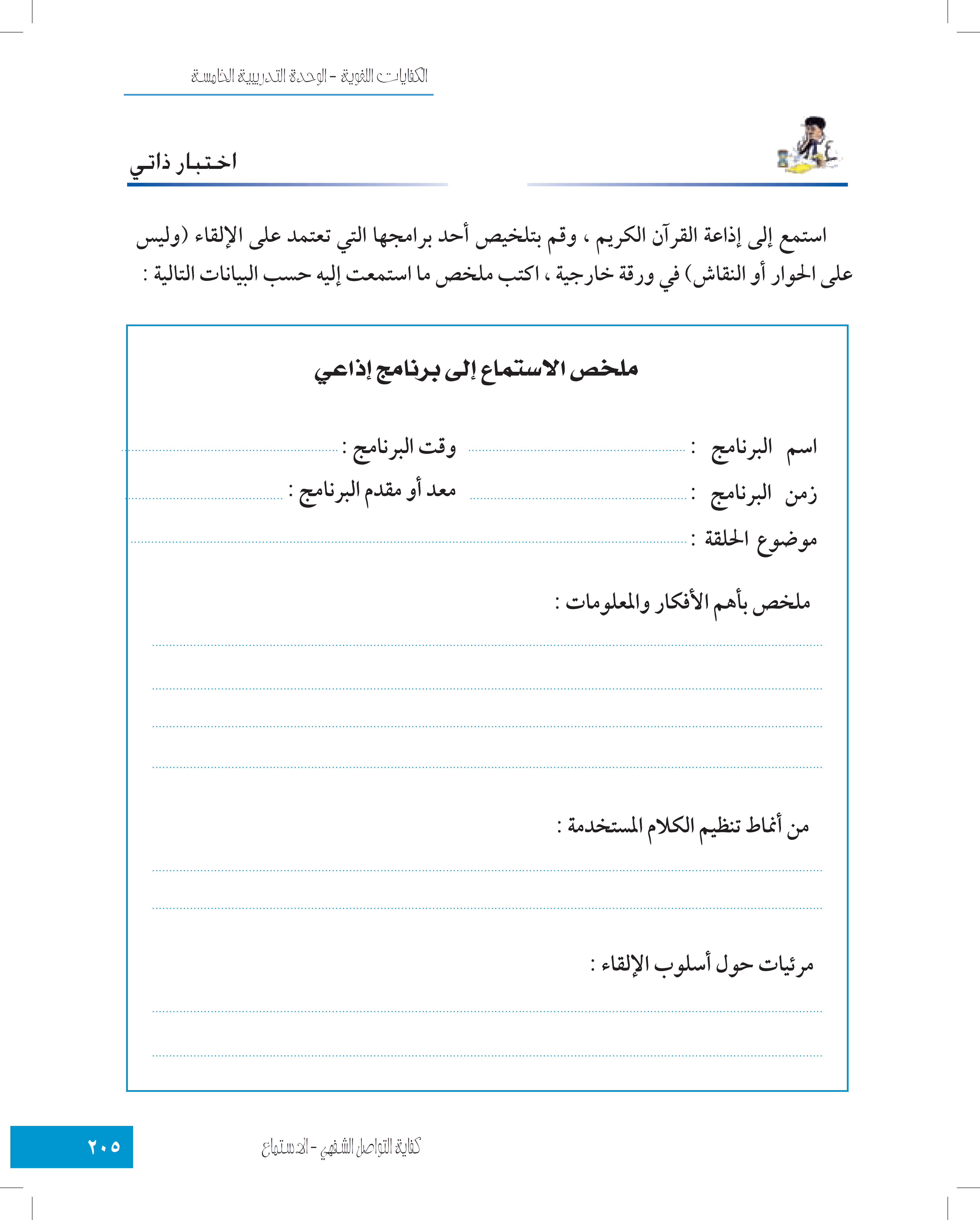 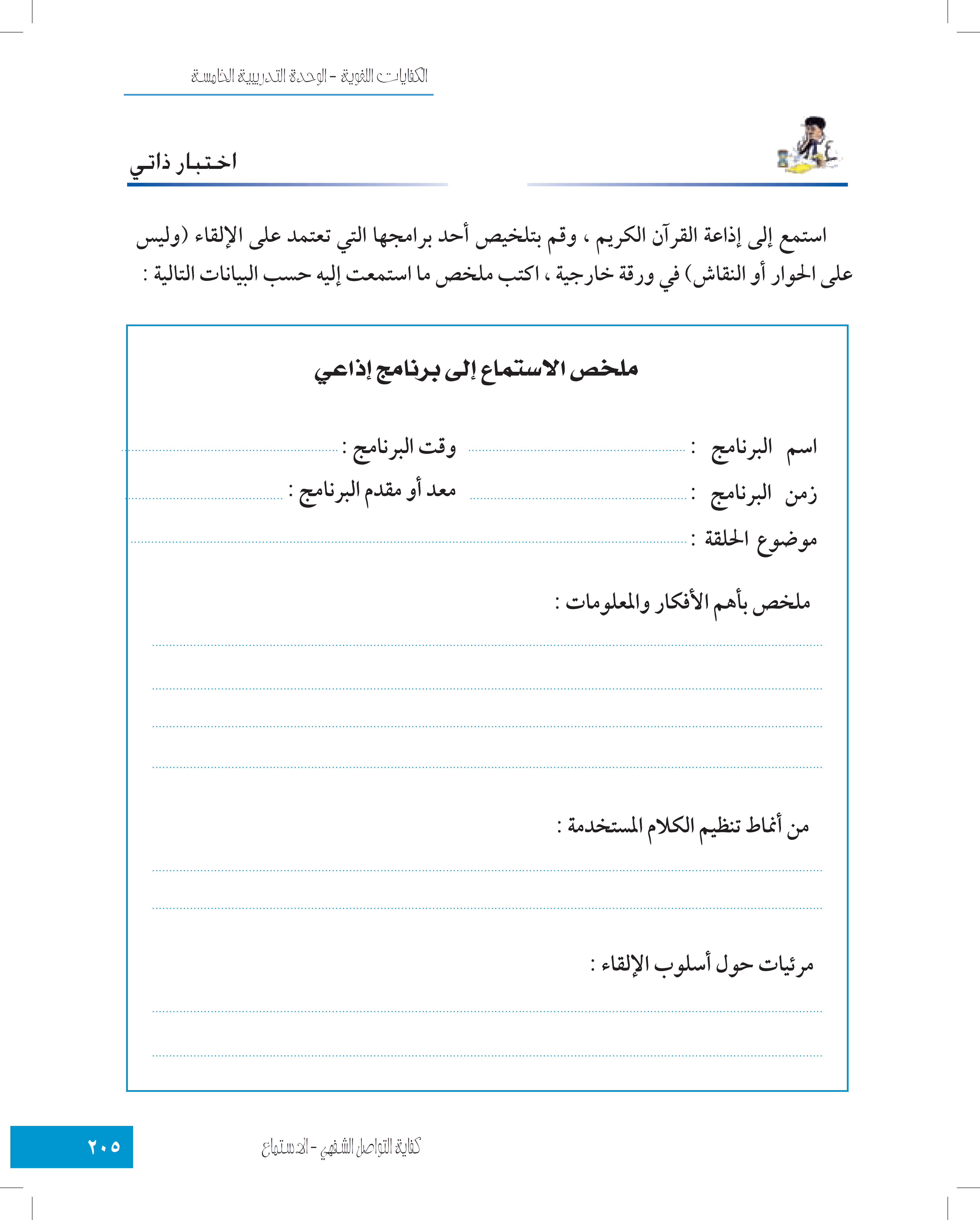 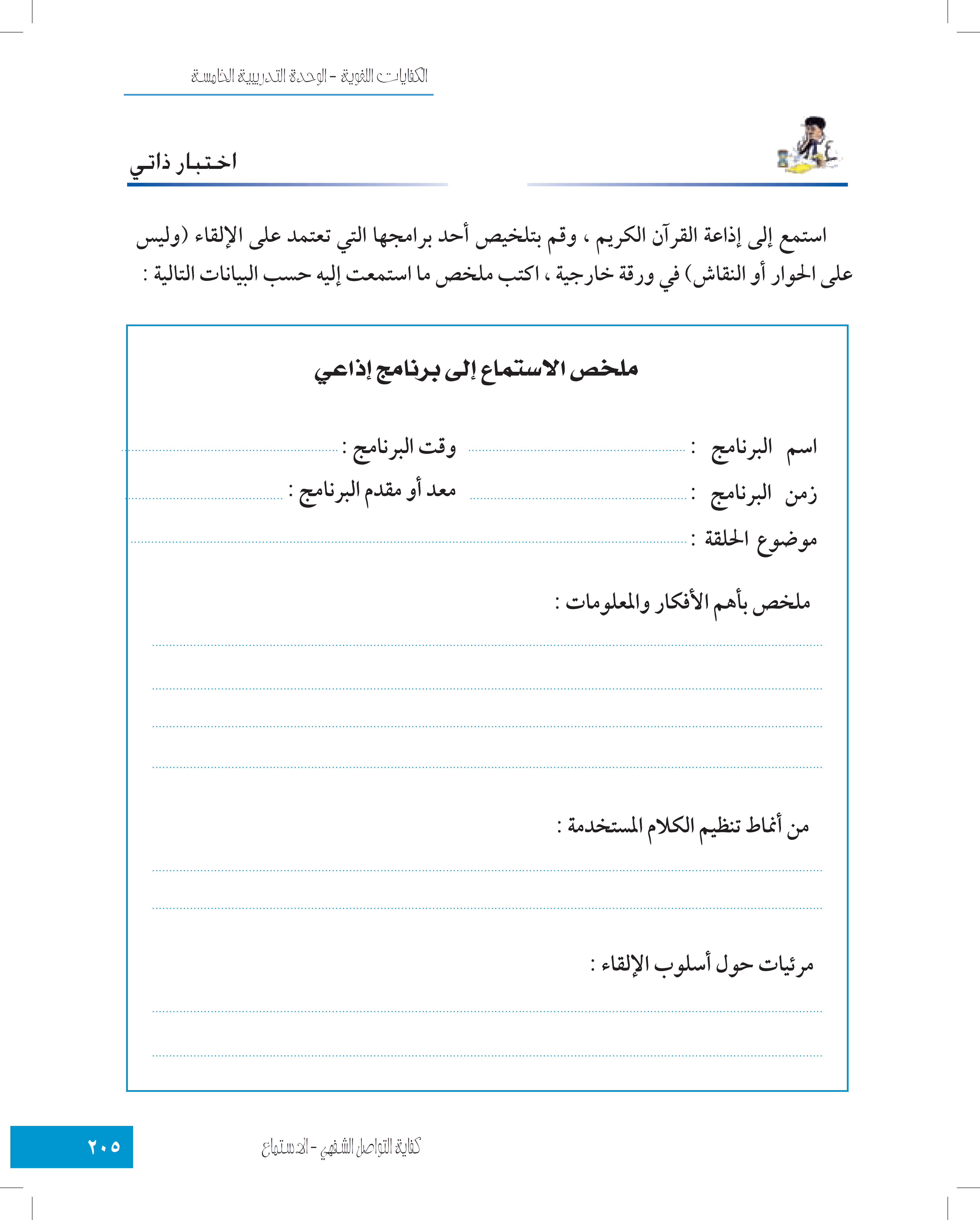 نشاطات الغلق والتلخيص
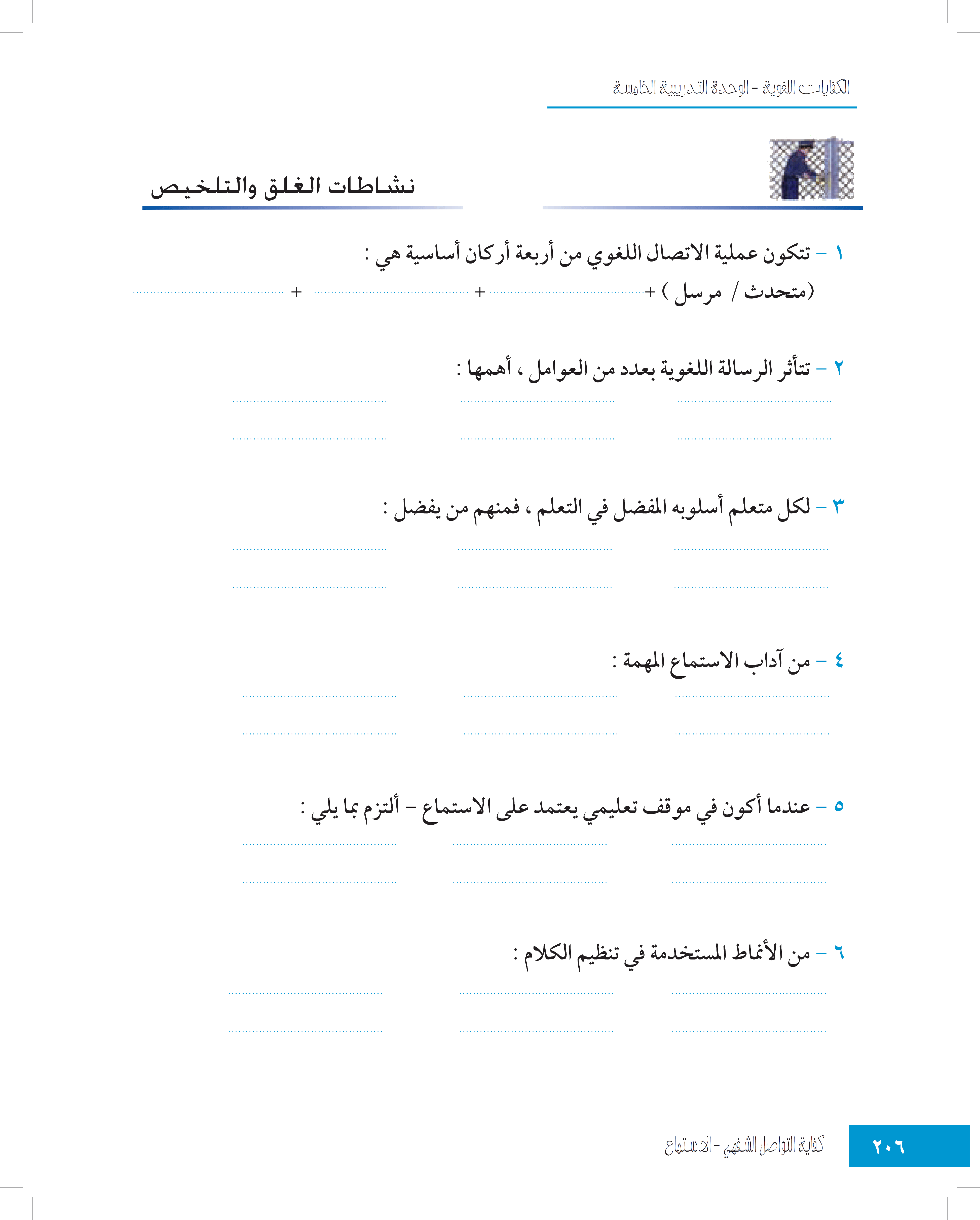 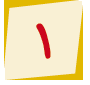 وسيلة اتصال
الرسالة
متلقي
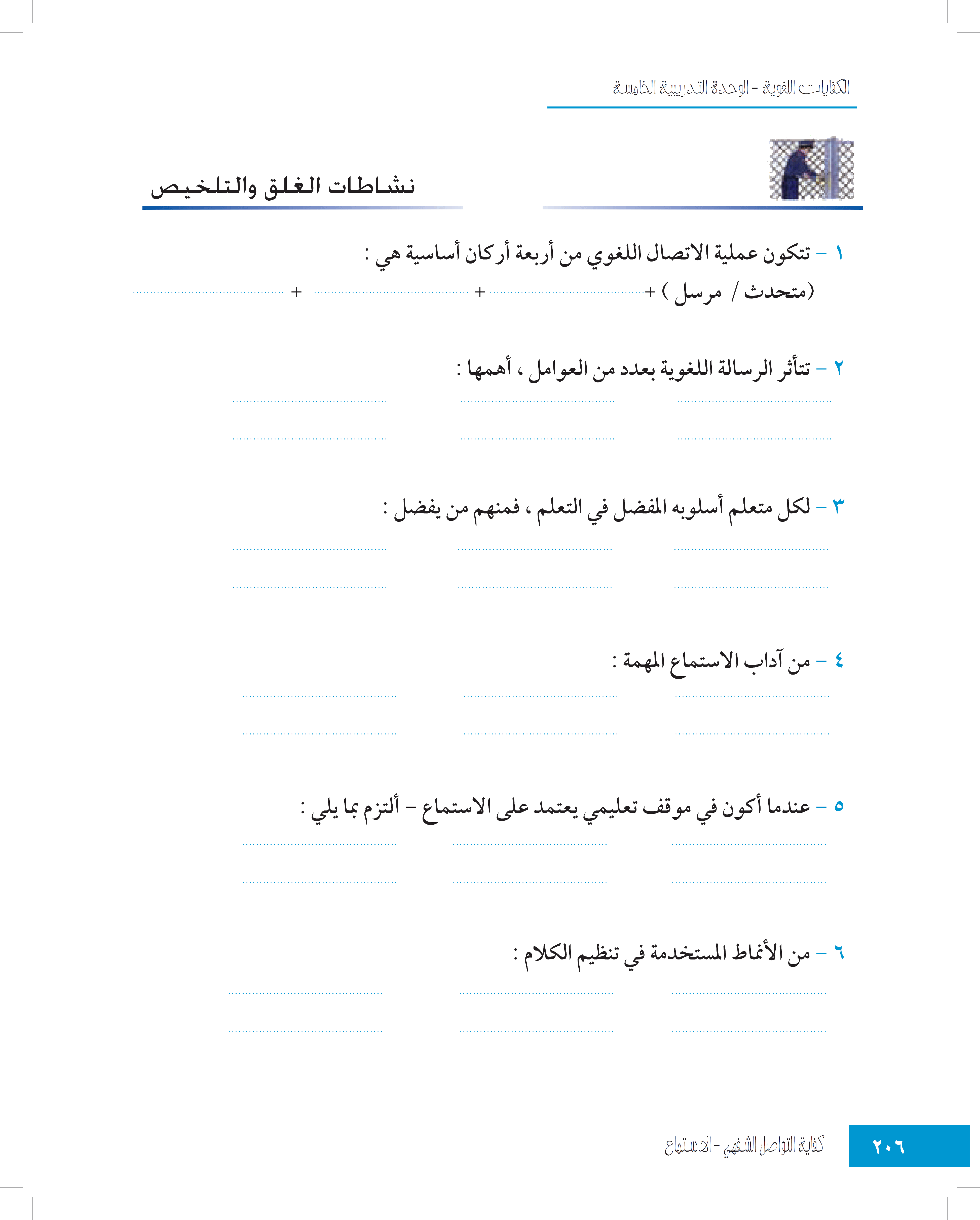 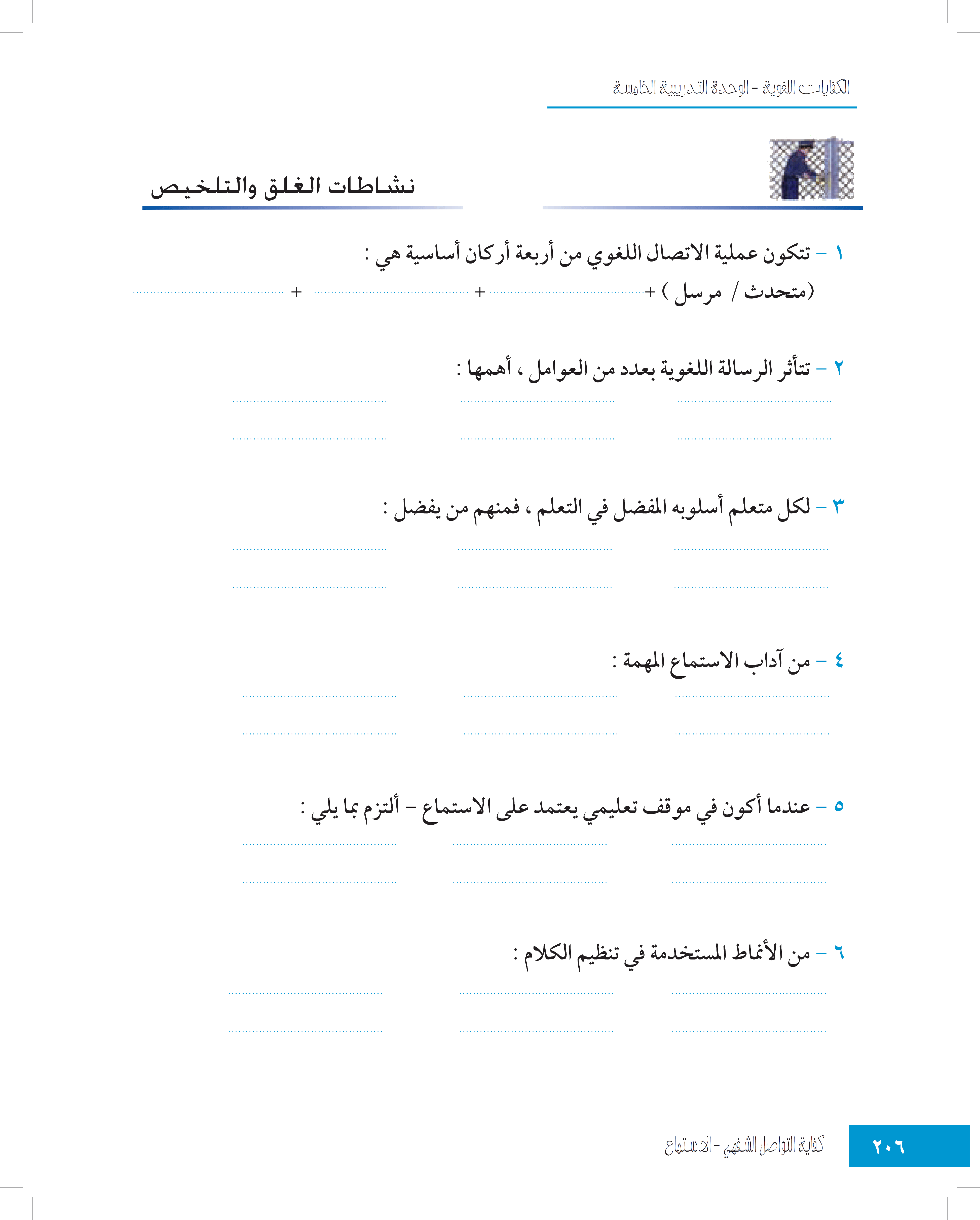 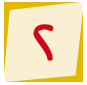 3. تركيز المتعلم.
1. لغة الرسالة.
4. درجة الصوت ووضوحه.
2. فصحة المرسل.
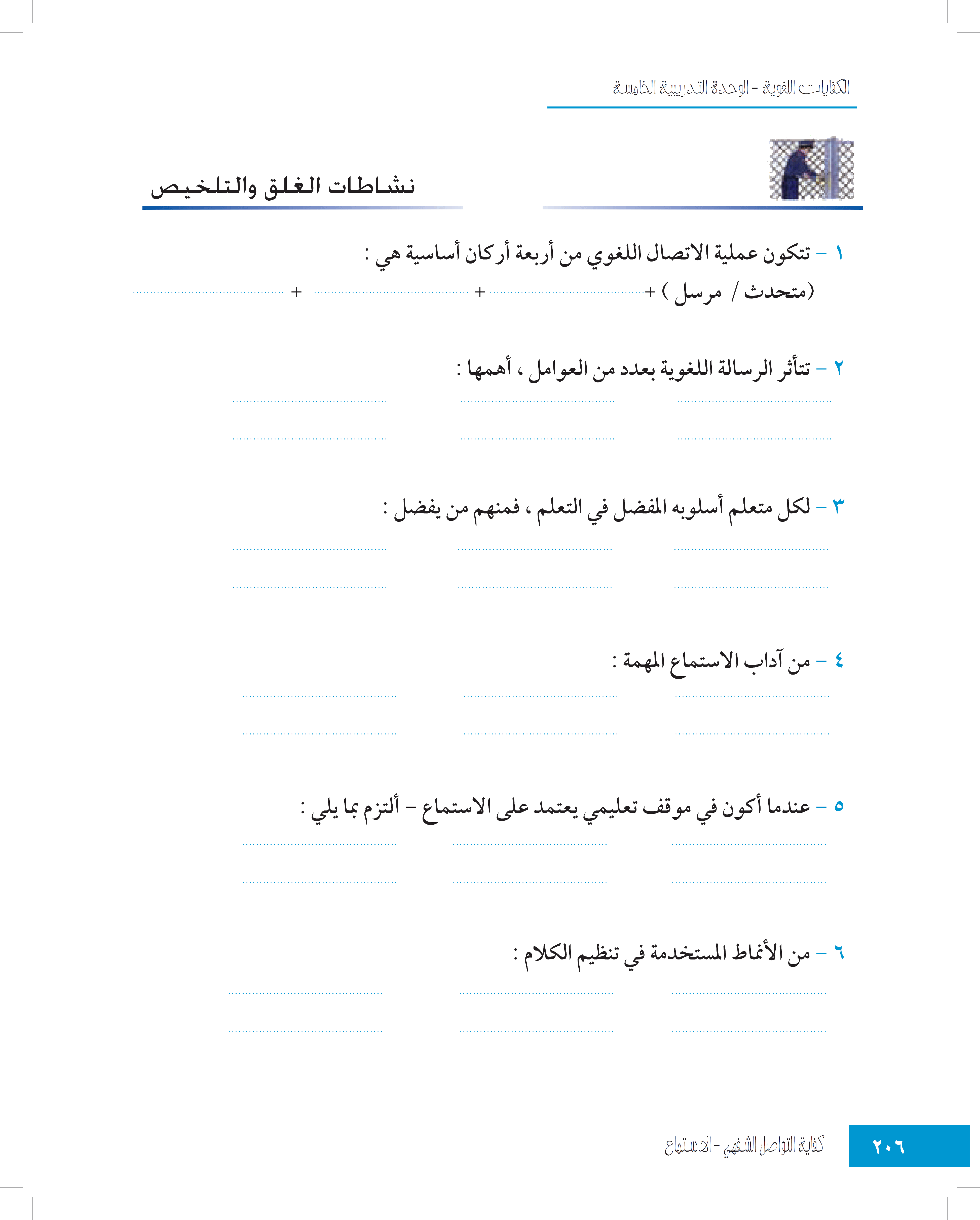 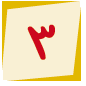 - الألعاب.
- الحوار.
- الندوات.
- التجربة.
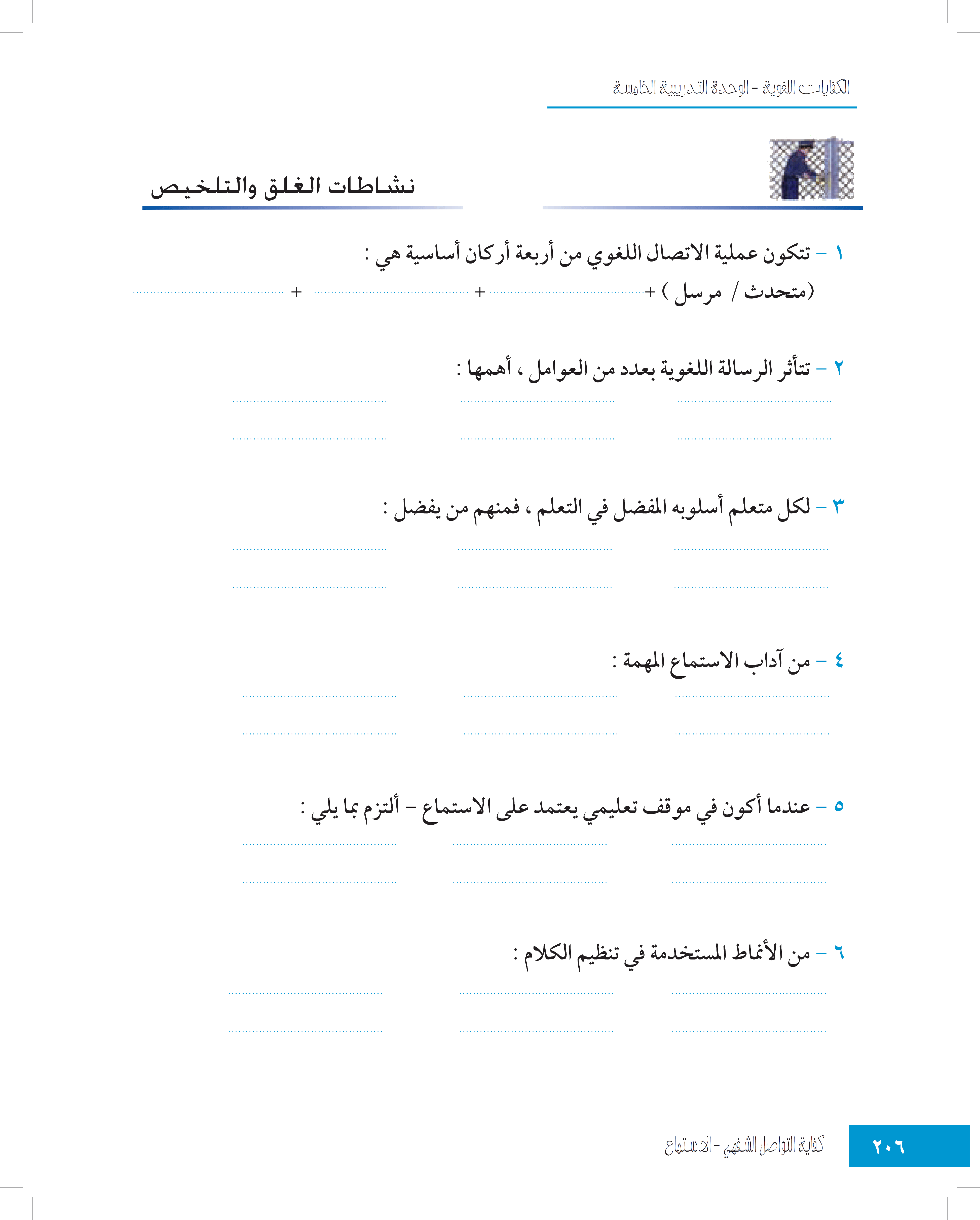 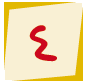 الإقبال على المتكلم باهتمام.
 الانتباه إلى الكلام والتركيز على المهم.
 عدم المقاطعة أو التعليق.
 ترك أي شكل من أشكال السخرية.
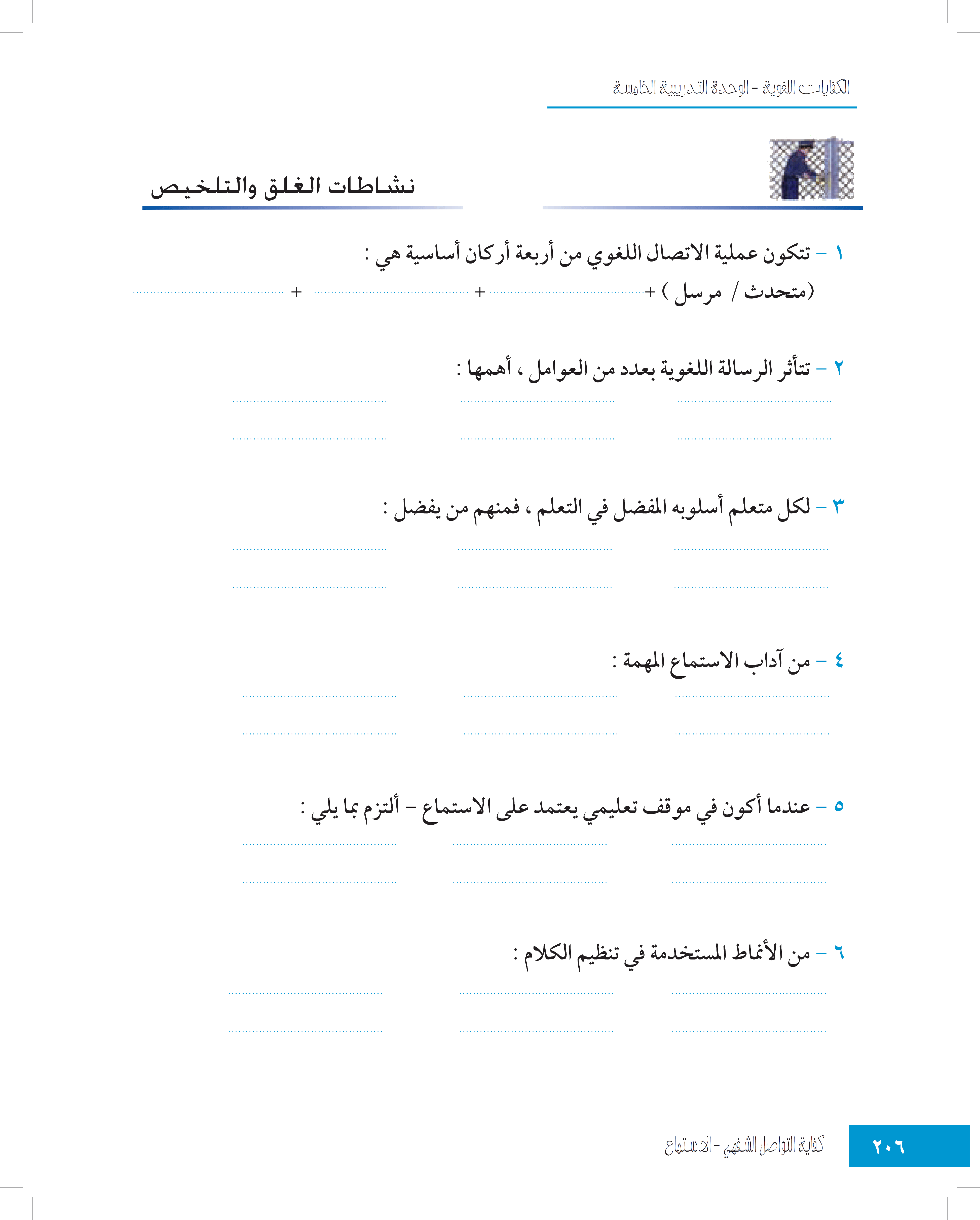 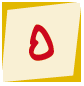 الإنصات إلا إذا طُلِبَ مني الكلام.
طرح الأسئلة بطريقة لا تثير الإزعاج.
احترام المتكلم والإصغاء إليه.
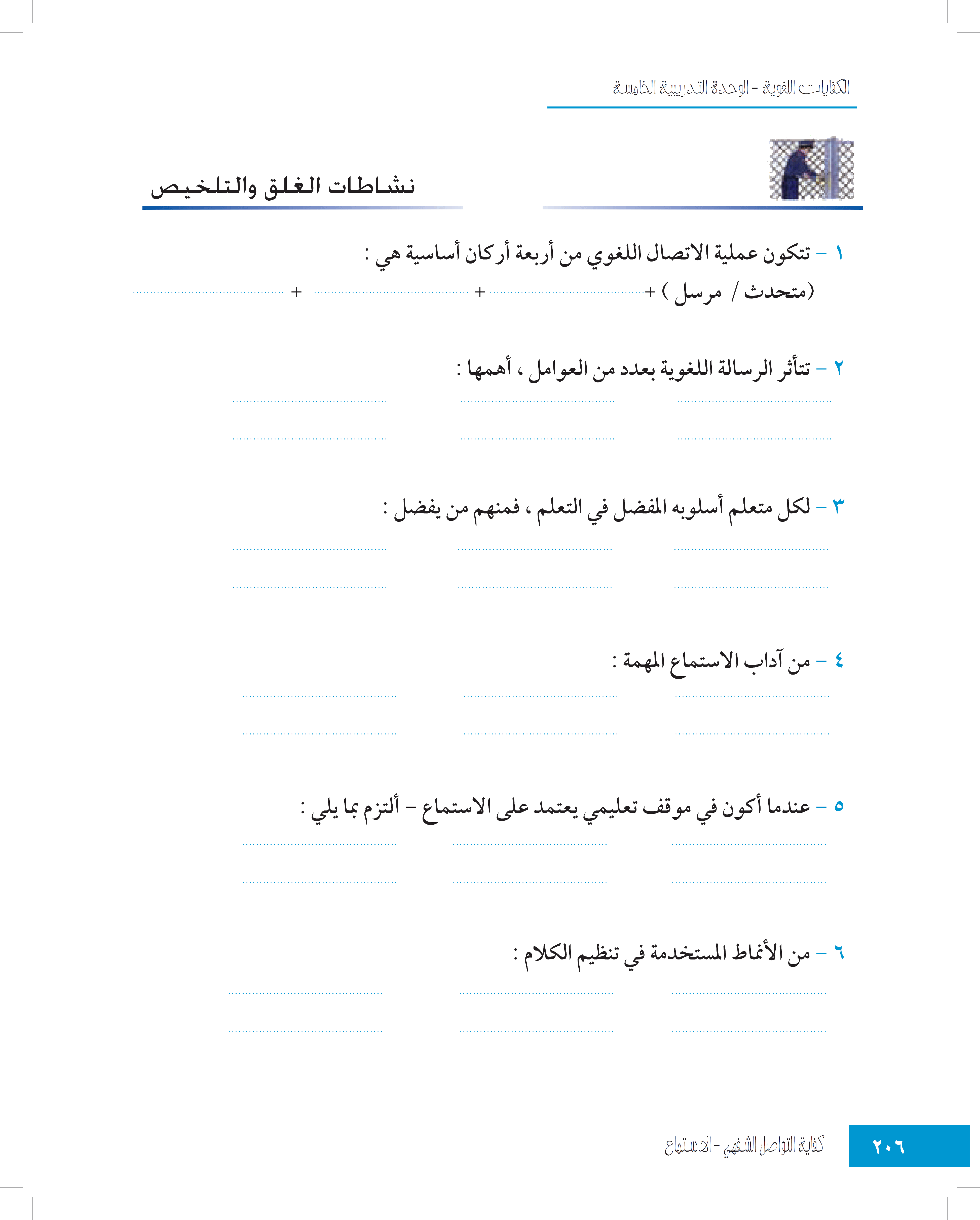 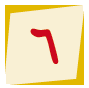 استخدام تنوع الخطوط .
تقسيم الكلام على شكل حوار.
 جعل الكلام على شكل عمل مُمَسْرَح.
العناوين الرئيسية.
 العناوين الجانبية.
 تقسيم الكلام إلى فقرات.
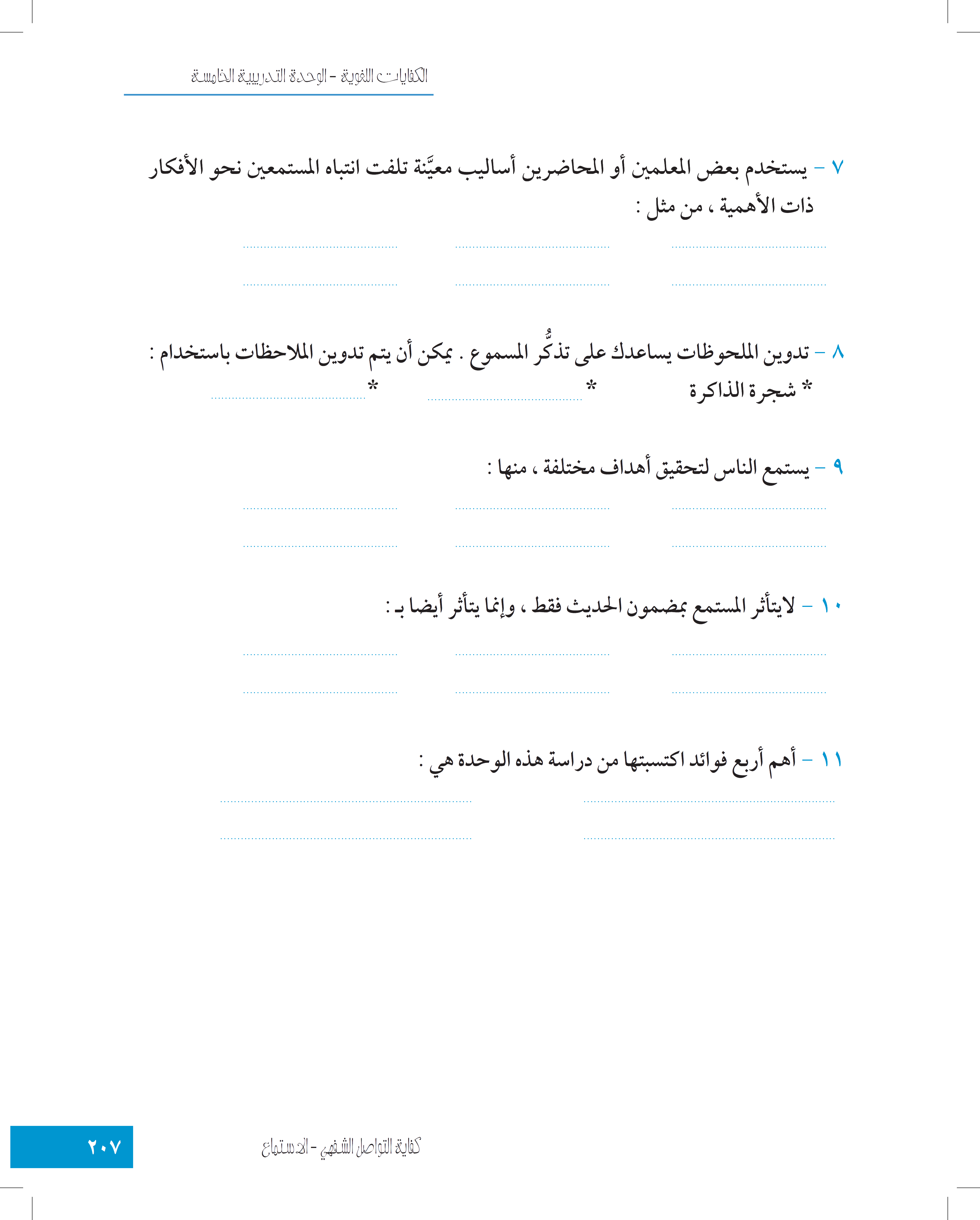 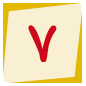 سؤال يثير التفكير.
 وضع صورة ومشهد للتعليق عليه.
 حل لغز ما أو حكاية أو طرفة حقيقية.
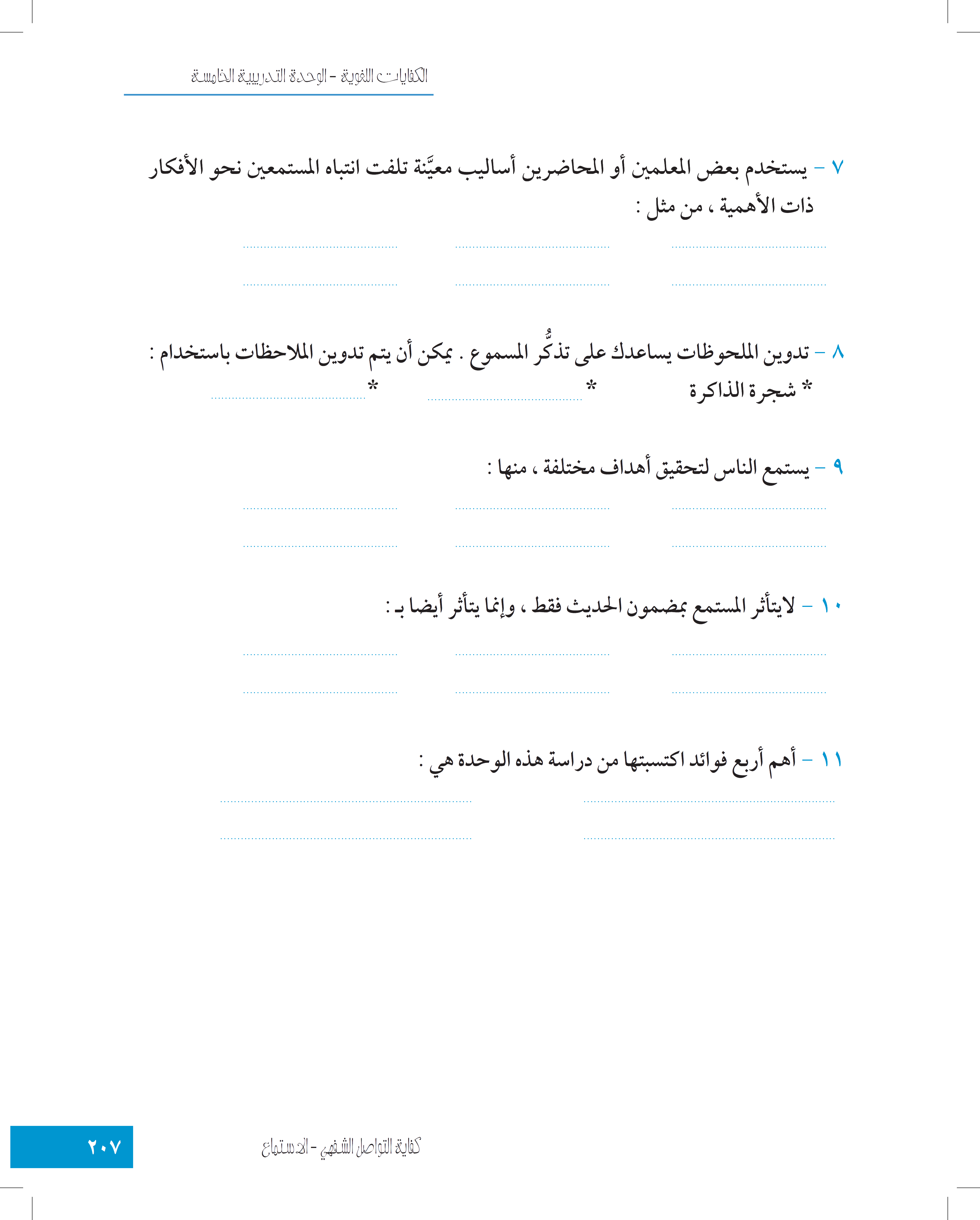 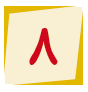 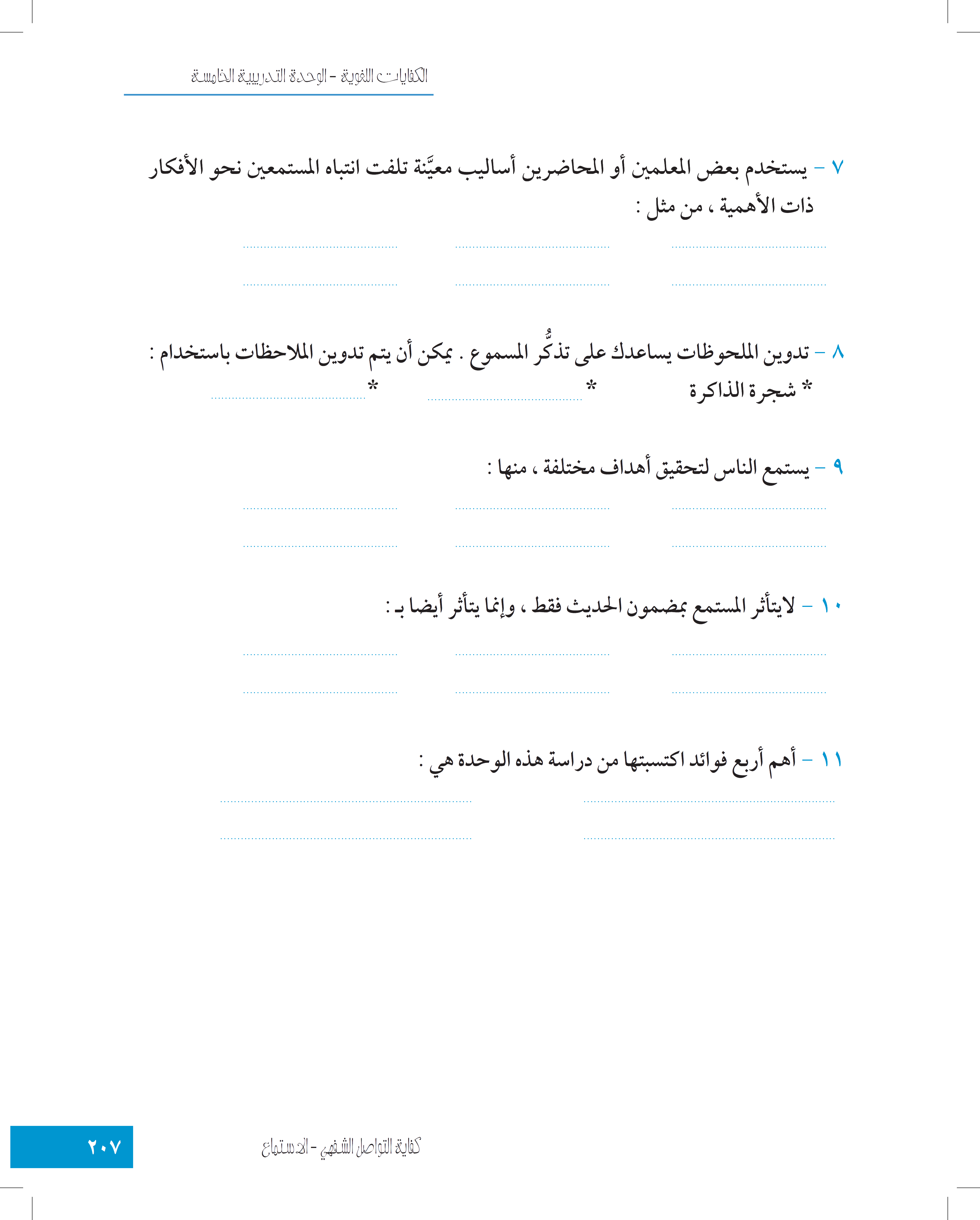 شكل السمكة.
رسم بياني.
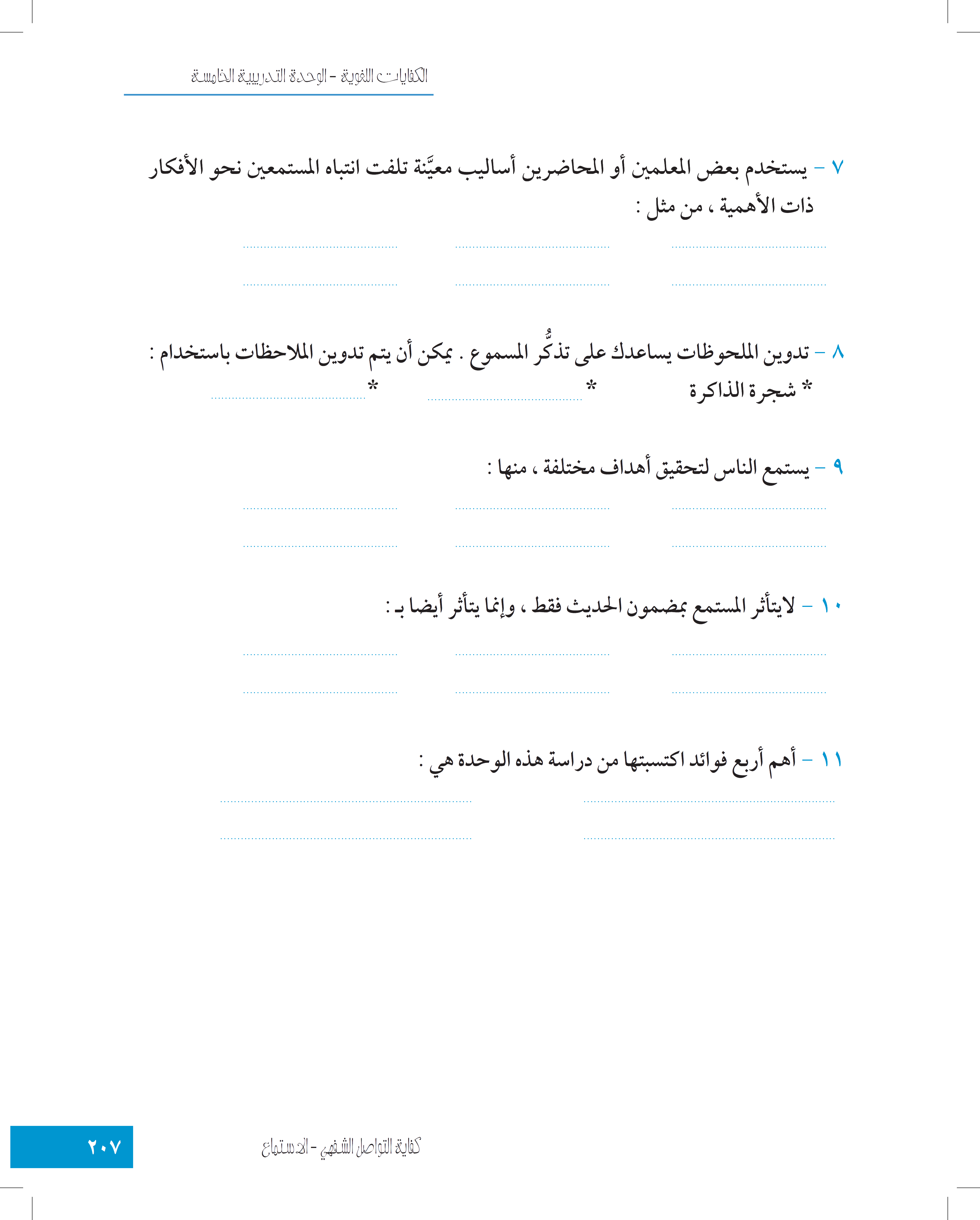 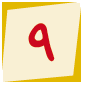 الإثارة والمتعة.
 اكتساب الخبرات.
 التعلم والاستفادة من تجارب الآخرين.
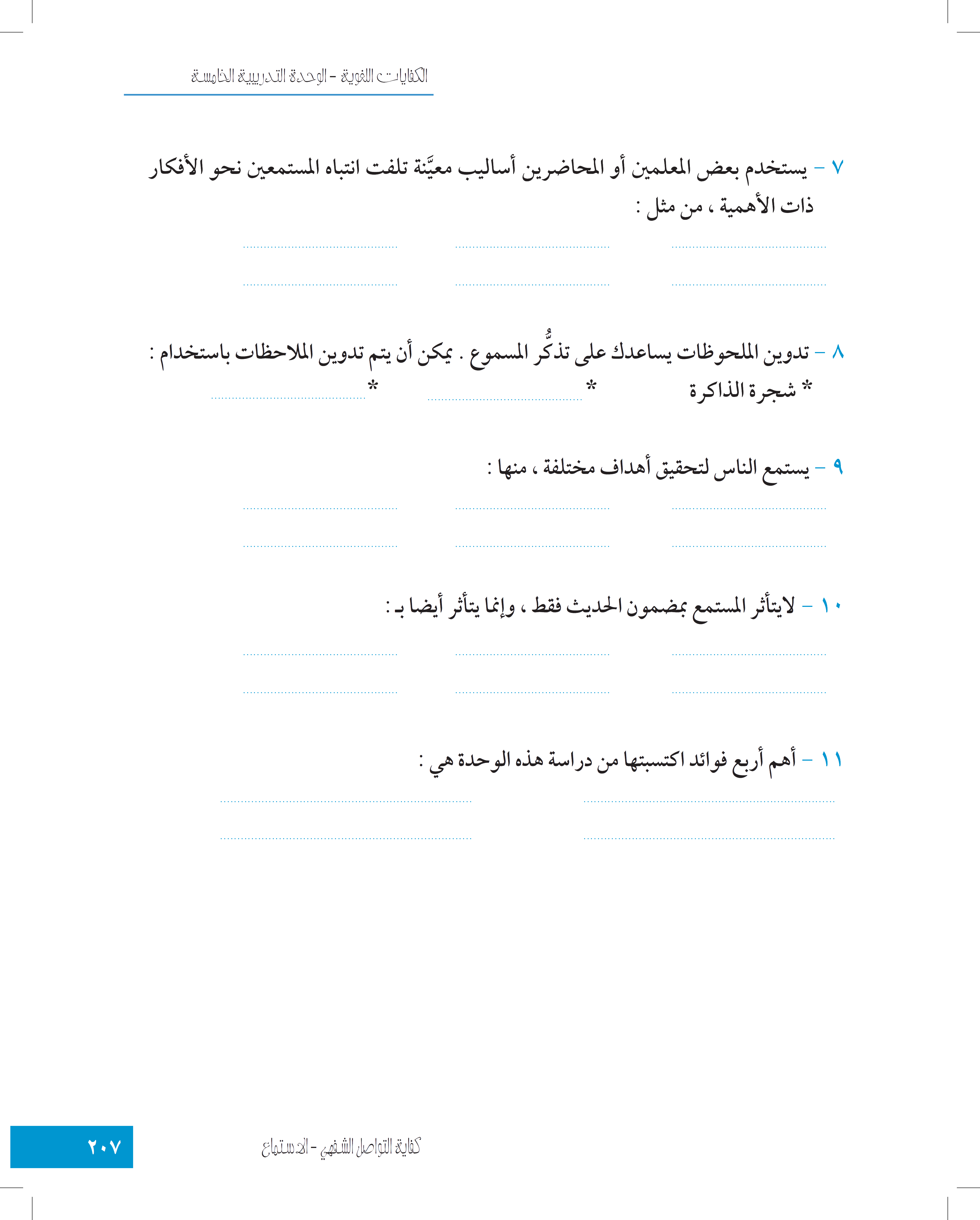 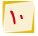 بما يحيط بالحديث من مؤثرات صوتية أو ضوئية أو حركية، أو يتأثر بشخصية المتحدث أو بأسلوب التواصل بين المرسل والمتلقي.
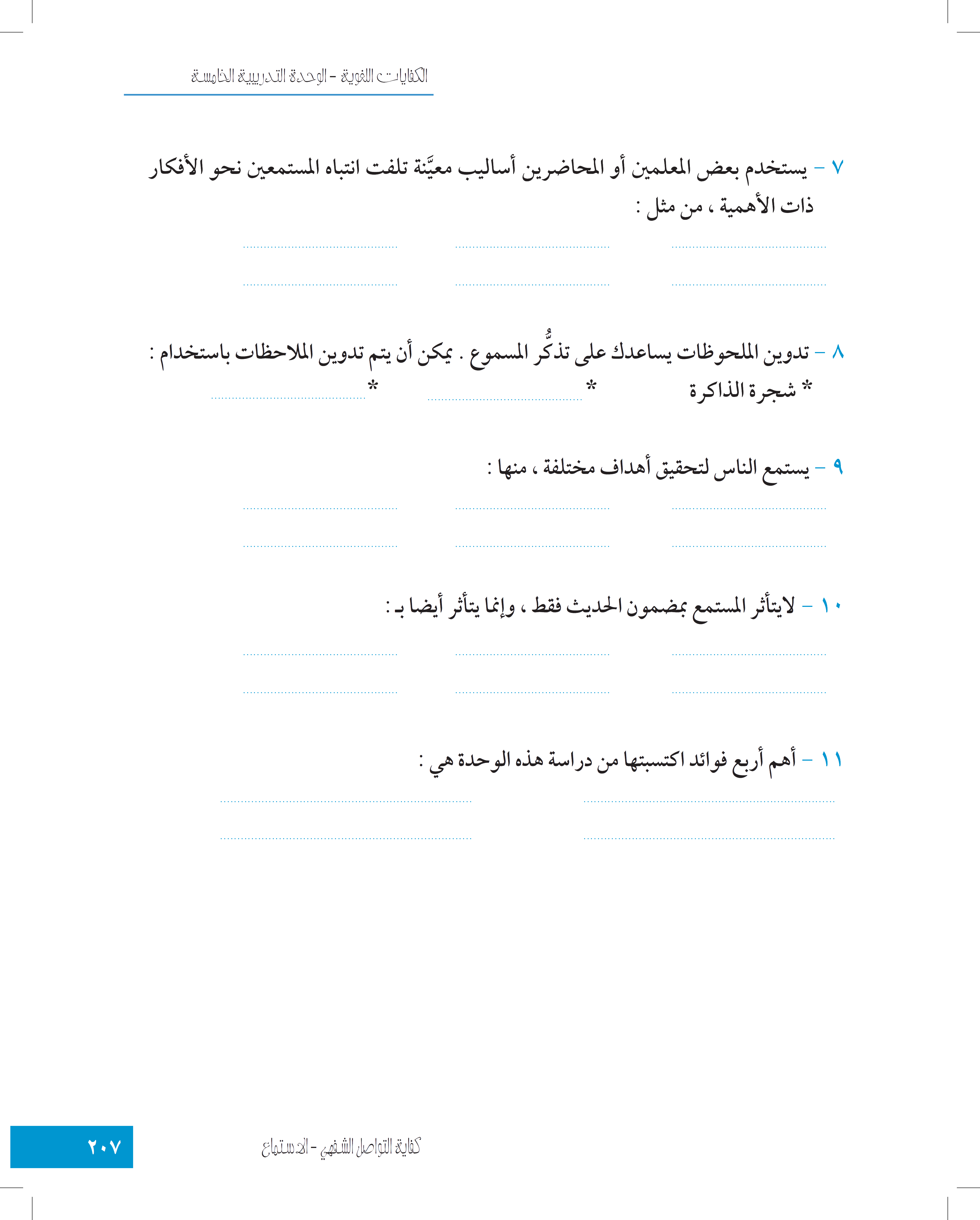 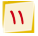 1. أهمية التواصل اللغوي.
2. الاستماع الجيد يؤدي إلى فوائد جيدة.
3. للاستماع المفيد شروط ومواصفات لا بد منها.
4. التنوع في أنماط التنظيم واستخدام التقنية يساعدان على فيهم المسموع والمقروء.
اختبار بعدي
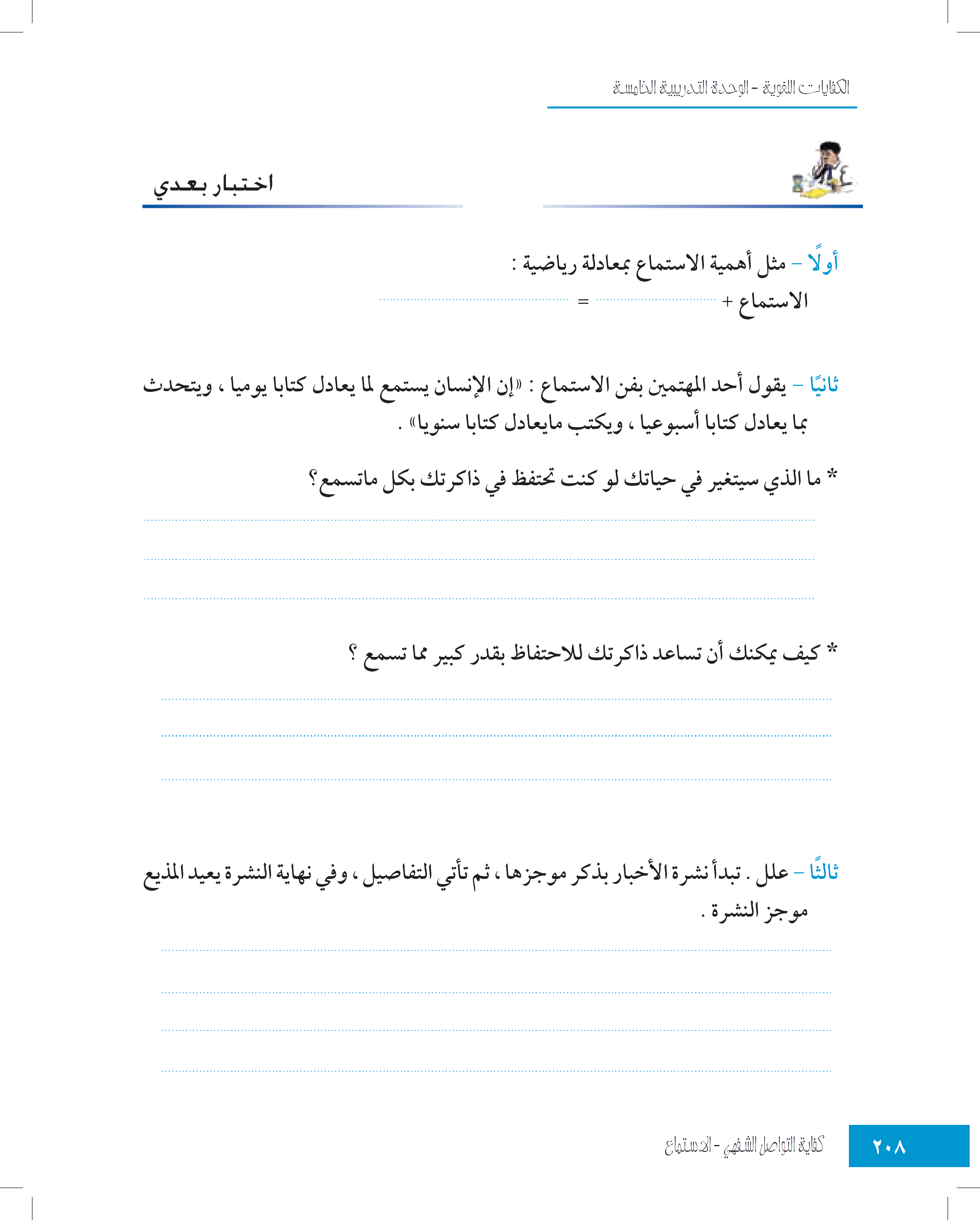 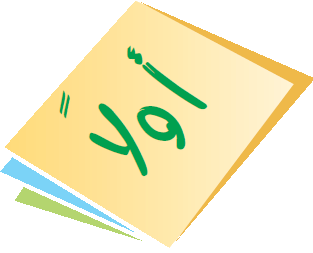 فهم عالٍ
القراءة
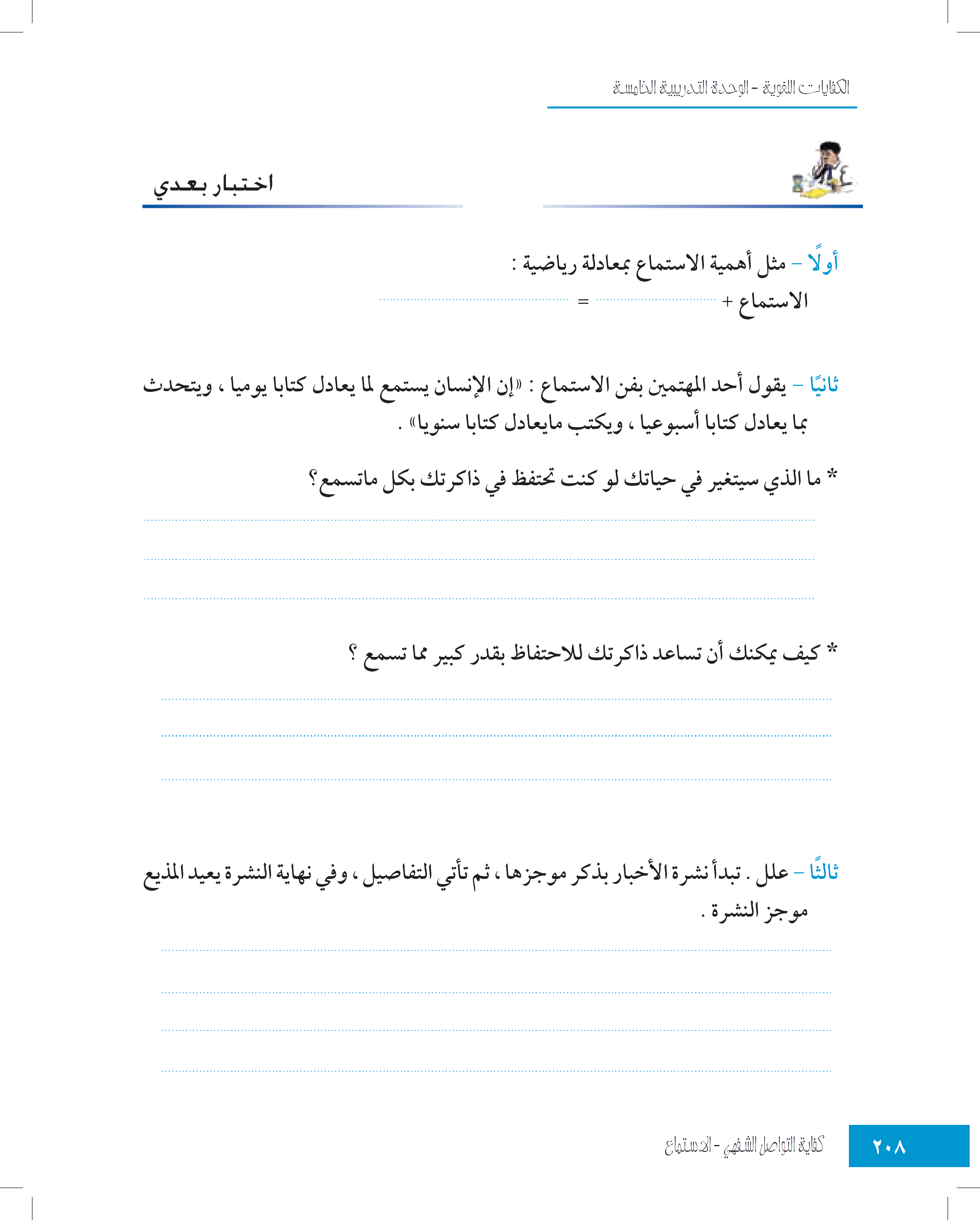 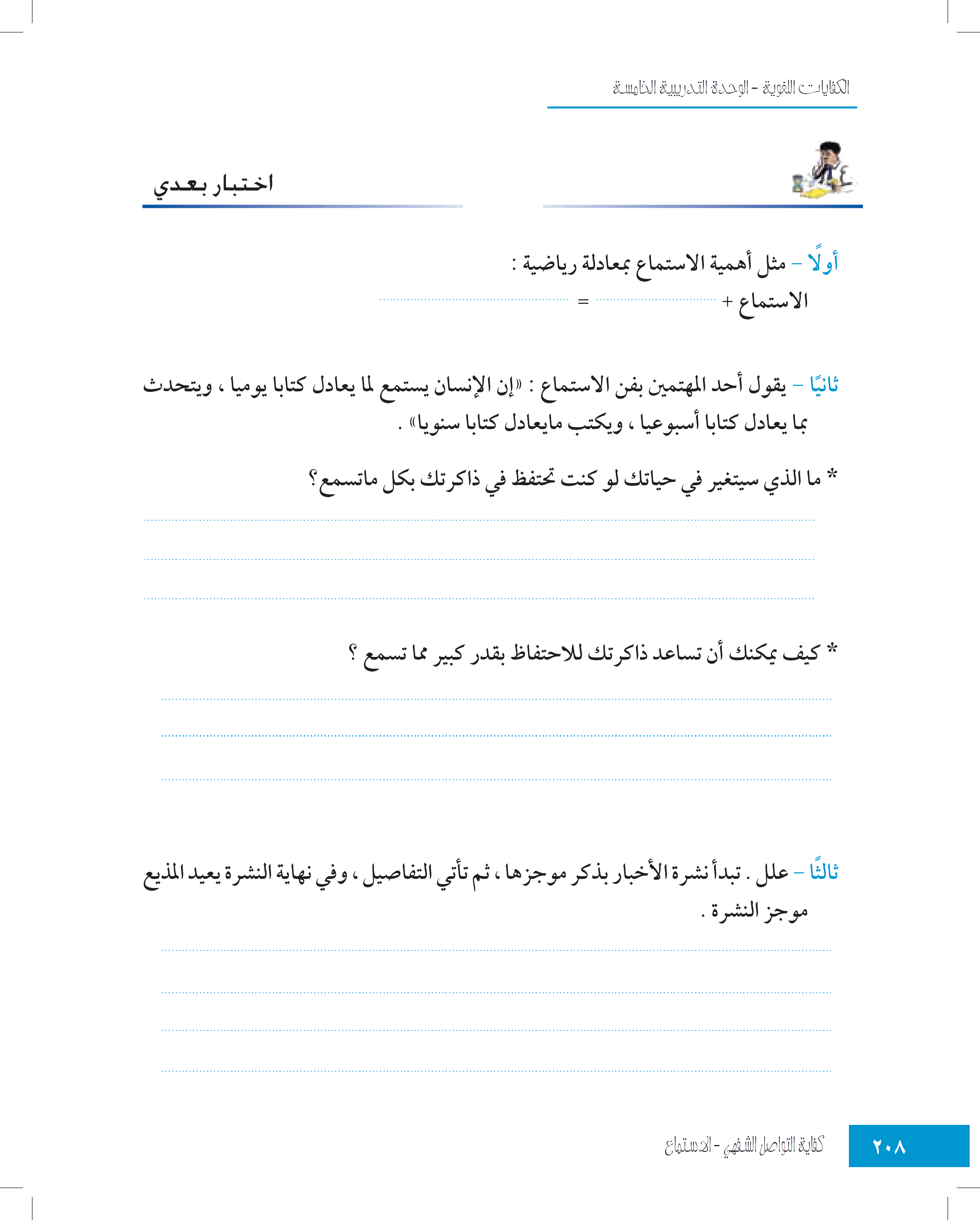 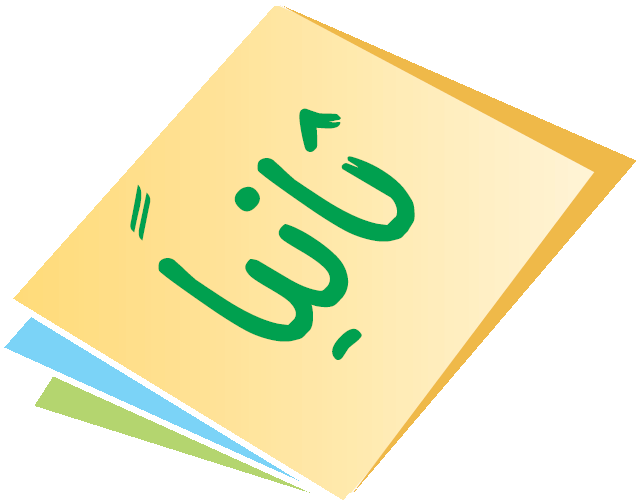 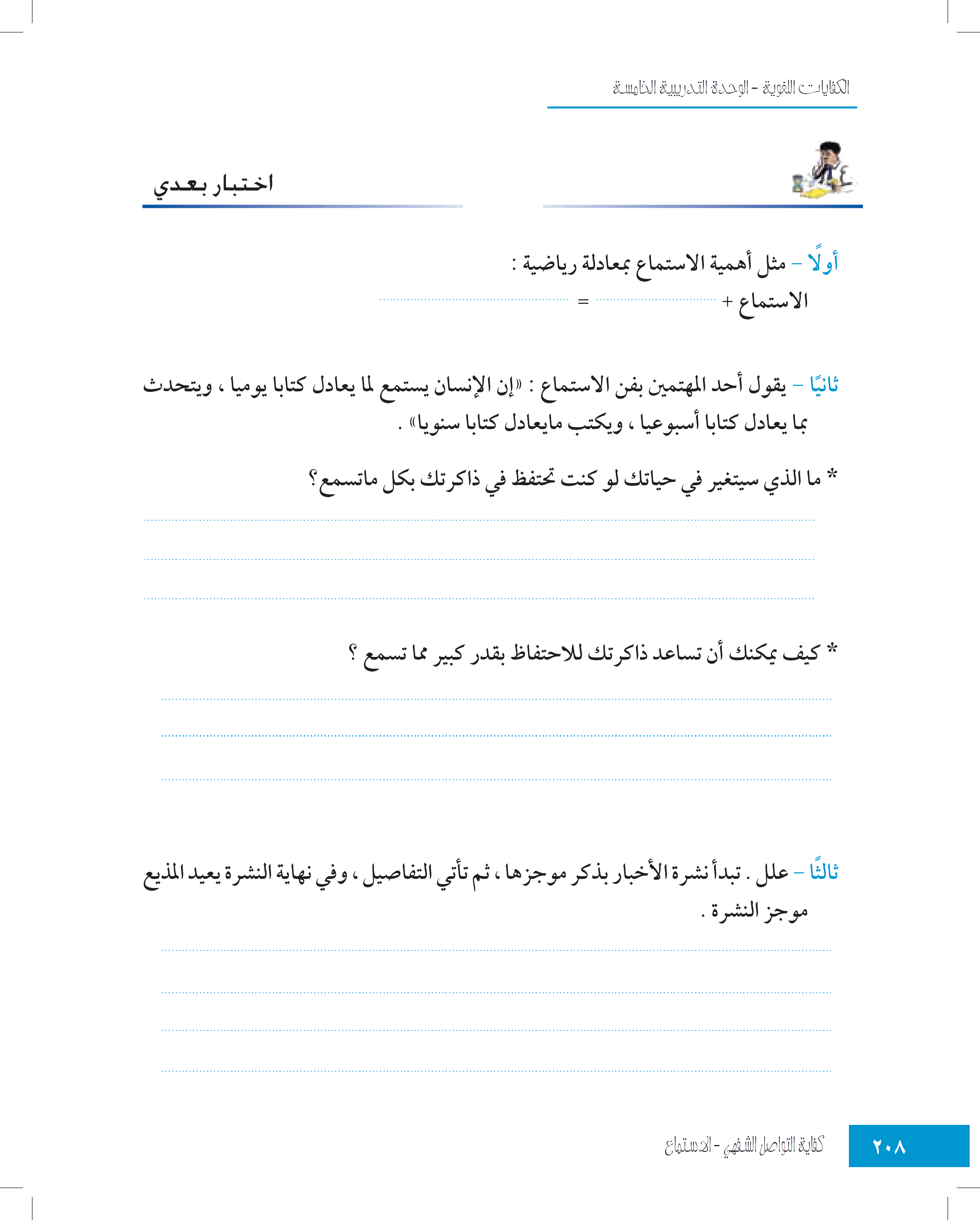 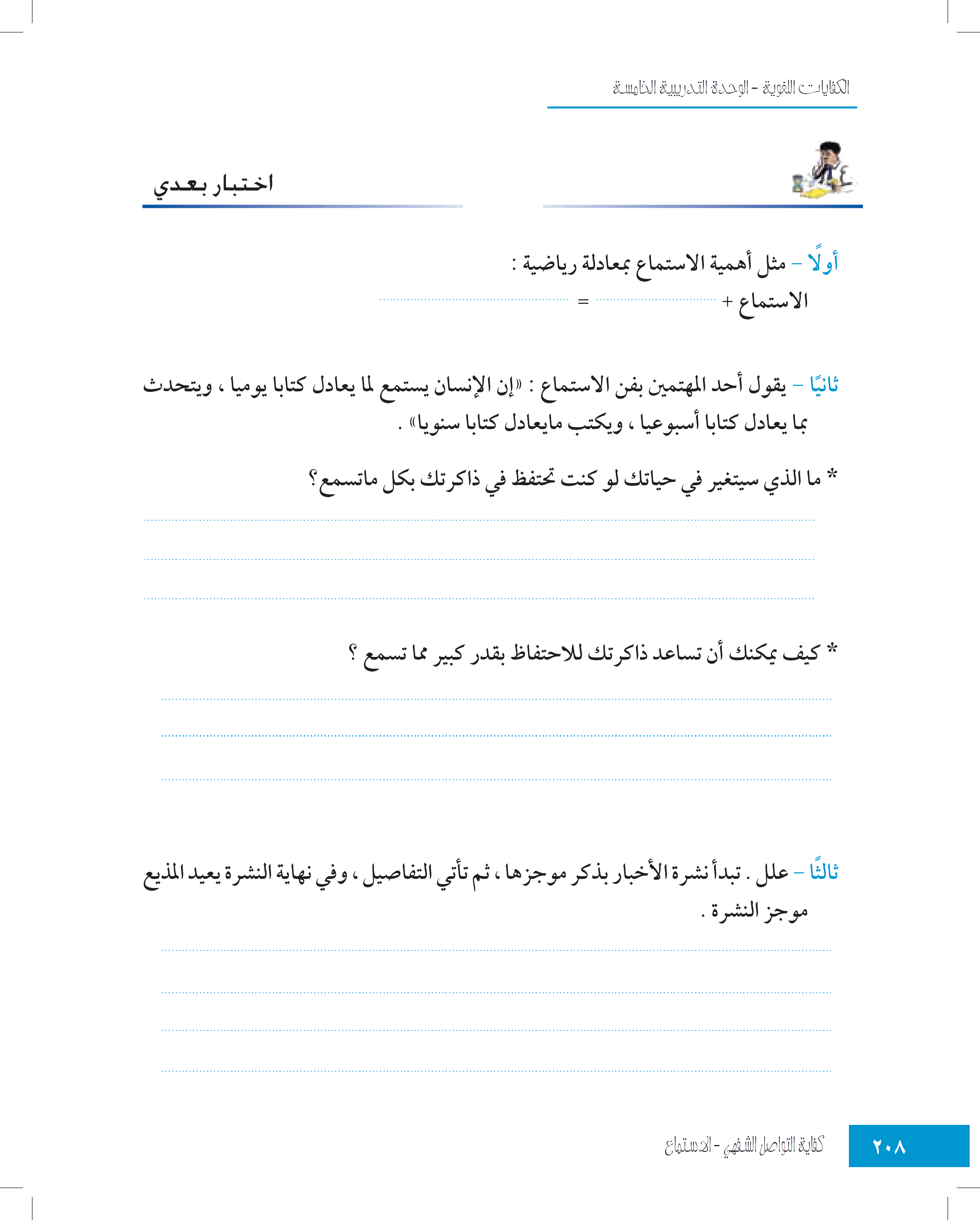 إن حشو الذاكرة بكامل المسموعات سيرهقها، ويتراكم بعضها على بعض ، فيتعذر على الإنسان استحضار المهم منها أو معرفة ما هو مهم مما هو أقل أهمية.
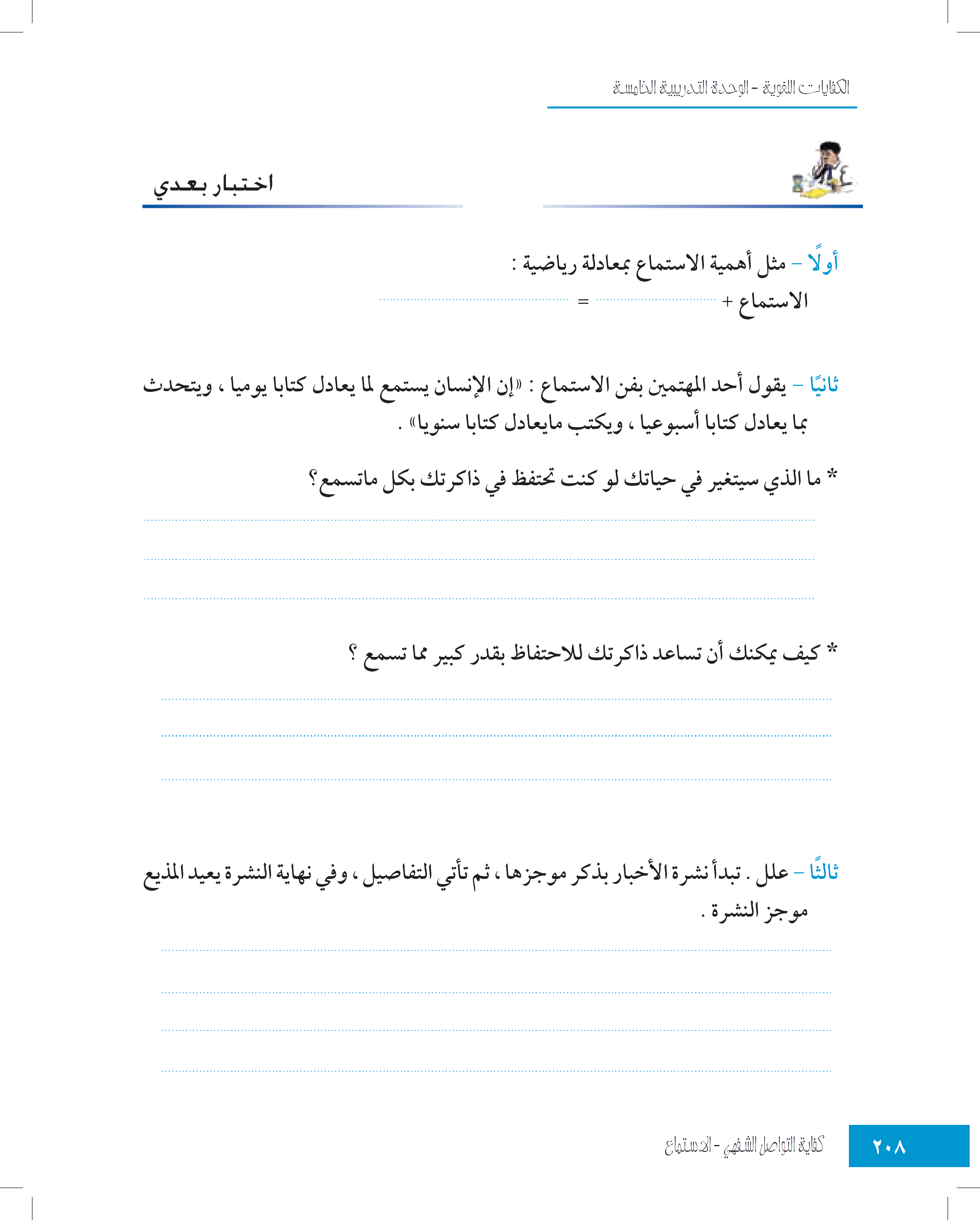 تدوين ما أسمعه في دفتر خاص أو تدوين المهم .
تقسيم المسموع إلى أنواع هام جدًا – هام – أقل أهمية.
أحاول أن أتحدث بنا أسمع أو أقرأ .
أتحاور وأتناقش مع غيري بما سمعته.
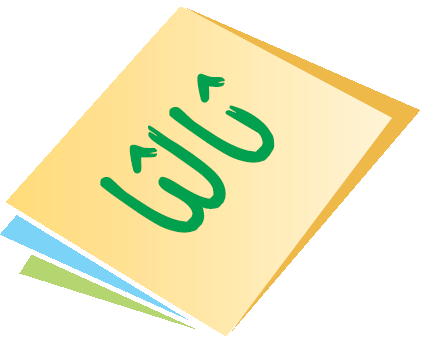 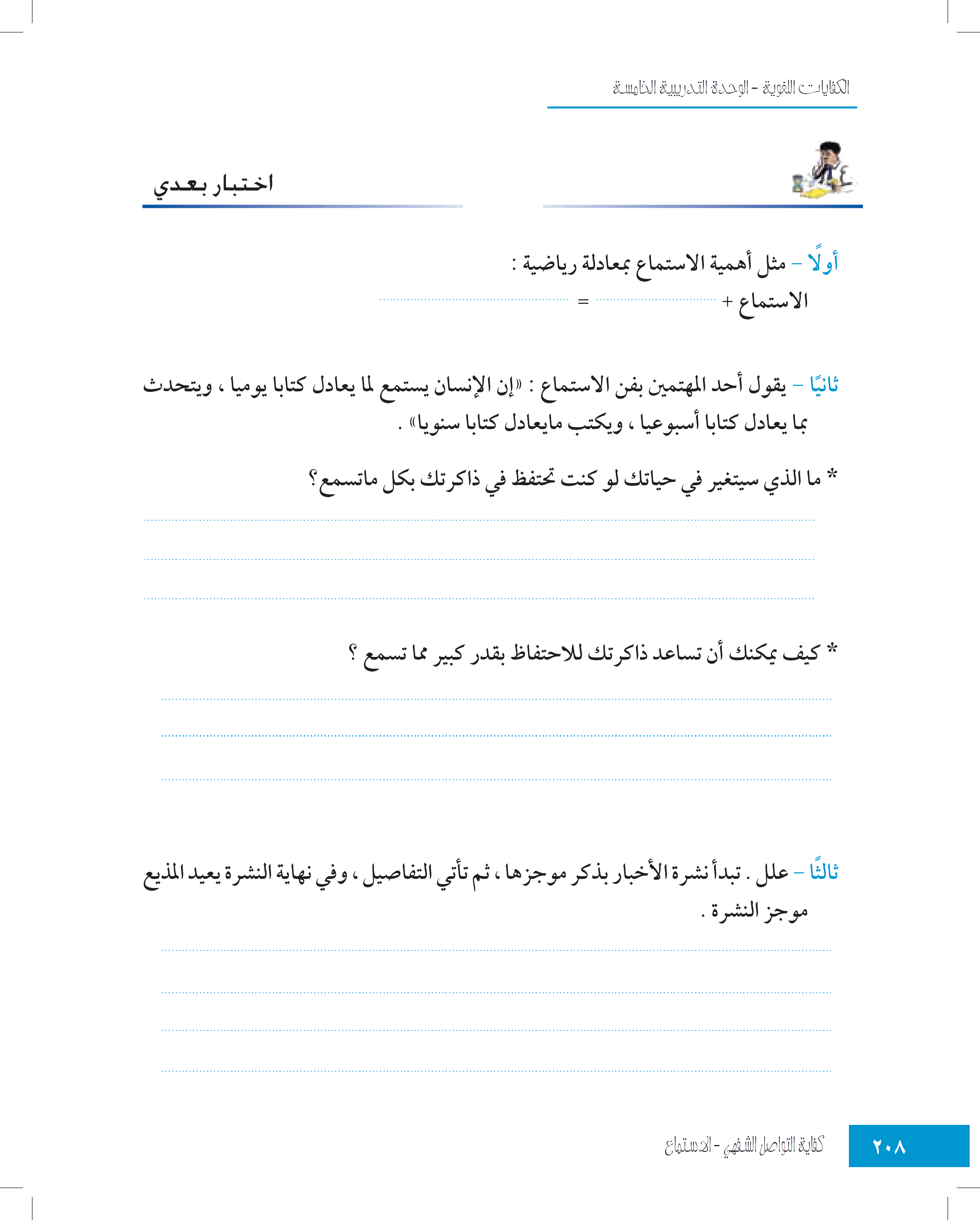 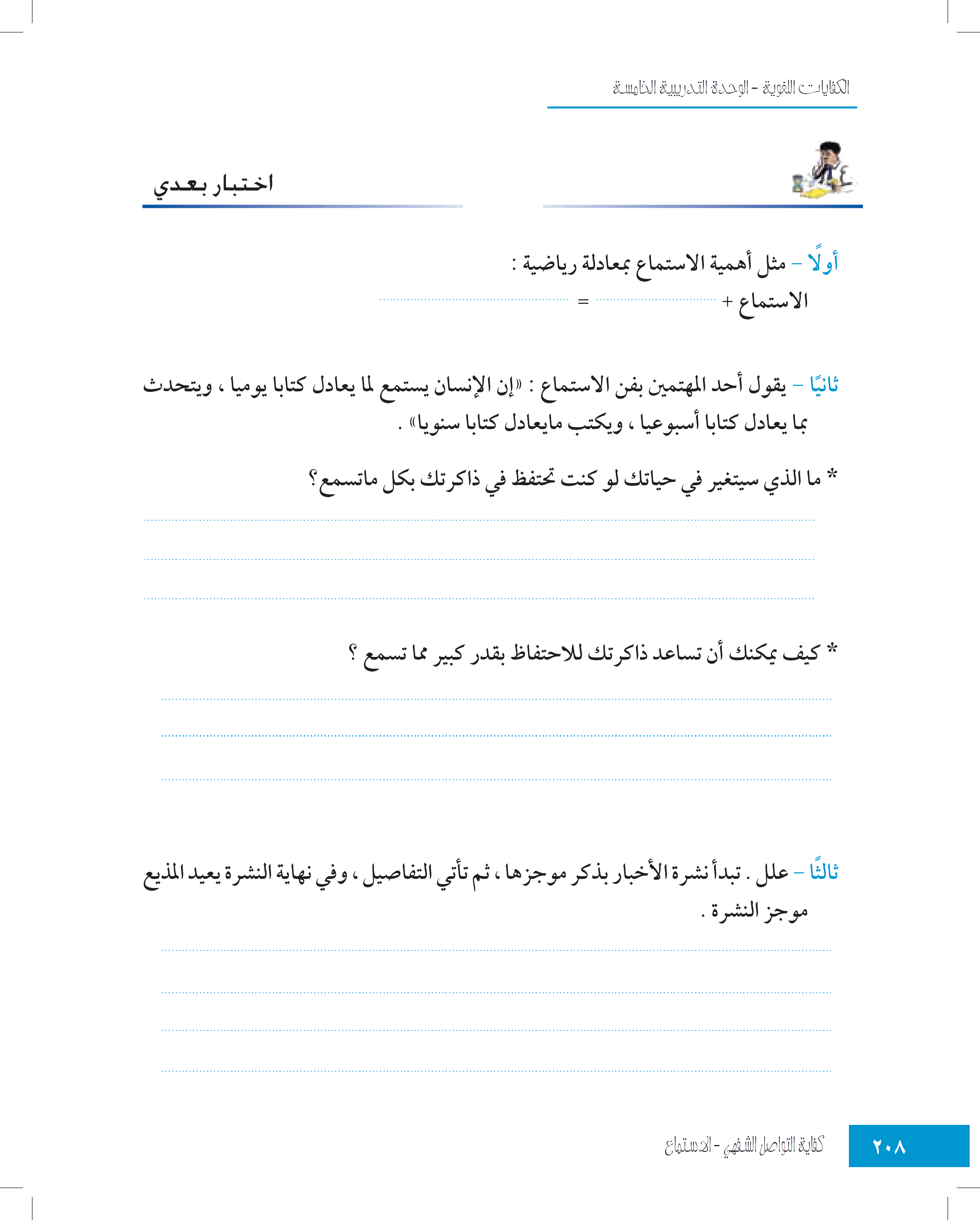 بدء النشرة الإخبارية بالموجز في جذب للمستمع كي يرغب في الاستماع إلى بقية النشرة المفصلة؛ إذ الموجز يركز على النقاط الهامة التي تحتاج إلى تفصيل؛ وهذا يسمى في البلاغة العربية بعنصر التشويق حيث يأتي بشيء مبهم يحتاج إلى إيضاح، ثم تفصيل المبهم العام بإثبات صفاته.
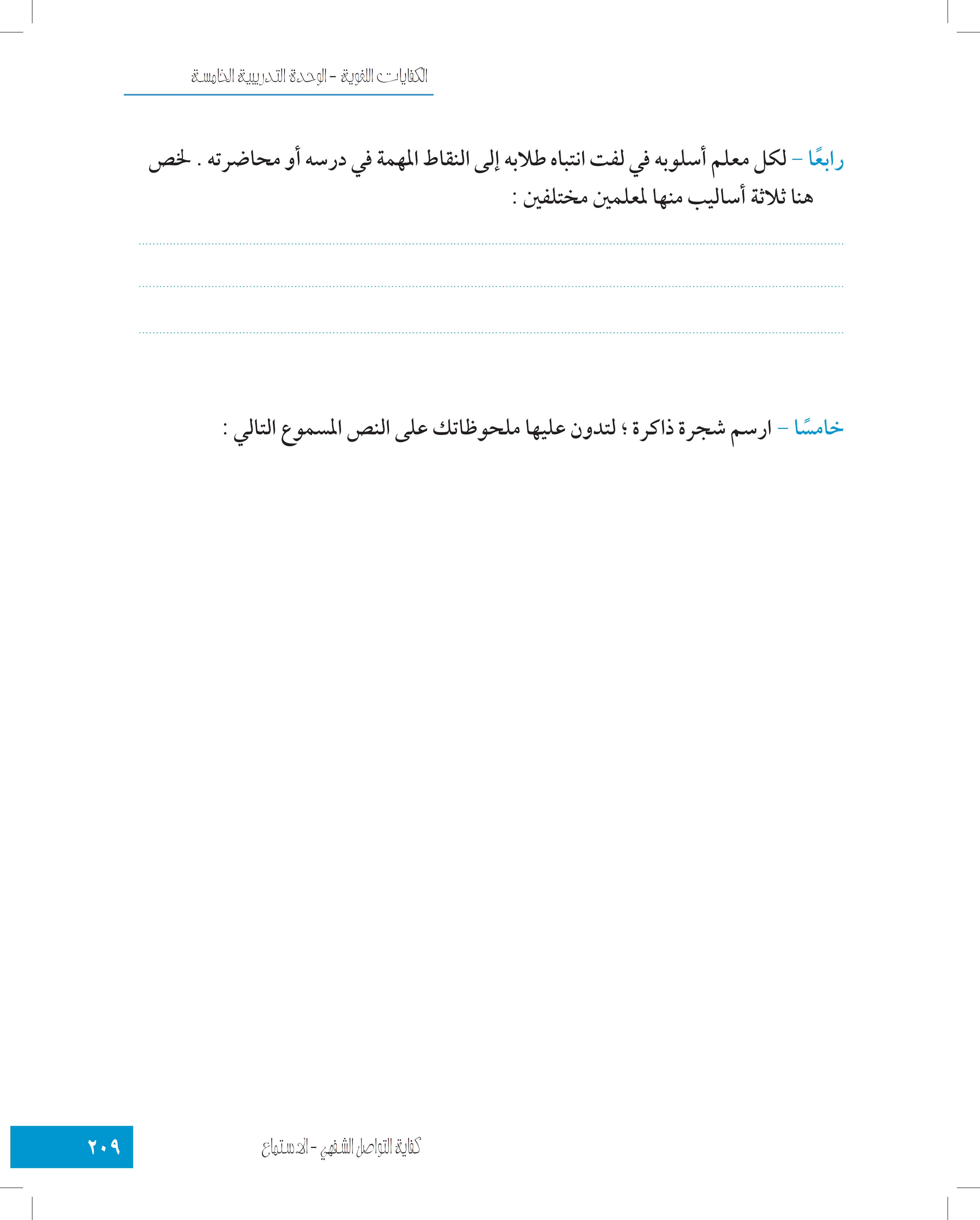 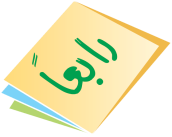 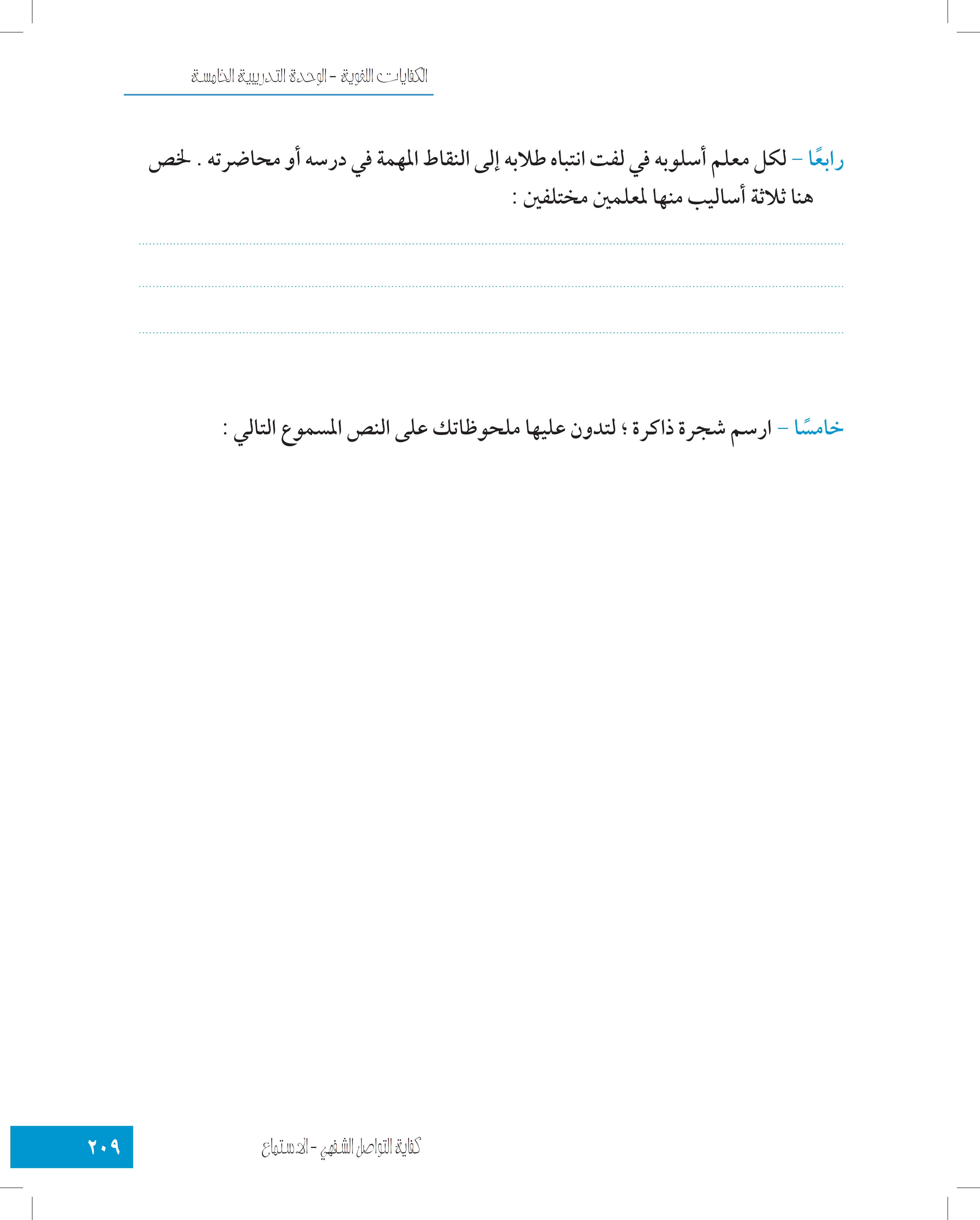 أولًا: وضع العناصر المهمة على السبورة قبل شرحها.
ثانيًا: في أثناء الشرح يقف المعلم وقفة خفيفة ثم يقول للطلبة هنا نقطة مهمة أو نقطتان أو ثلاثة ... انتبهوا إليها.
ثالثًا : عرض مشهدًا أو صورة أو ندوة نقاش حول النقاط المهمة في الدرس.
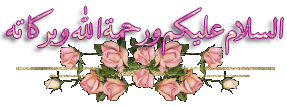